GCSE (2017-19)
Revision Past Paper Questions
(Edexcel)
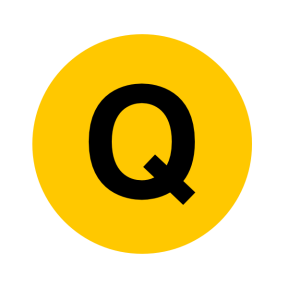 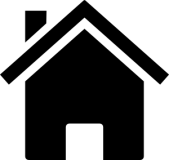 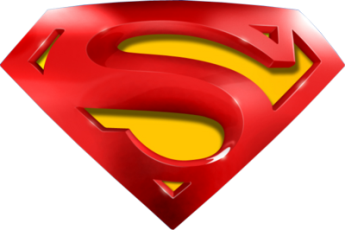 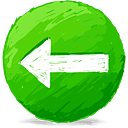 Go back to home screen to select a topic
Go back to topic screen to select a question
‘Solutions’
Go to the mark scheme for that question
Go back to the question from the mark scheme
Or go back to first solutions
Or see more solutions
Next
Notes on operating this resource
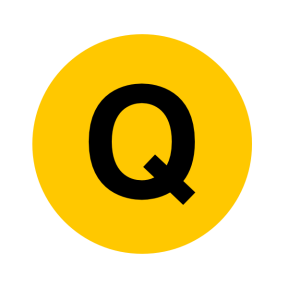 When creating this, I used          and          to quickly navigate between slides directly before or after the slide in question.

As some mark schemes give additional notes, you can continue to see answers by clicking          but you will not return to the original question with one click of        . 

To view the original question again, continue to click        which should take you back.
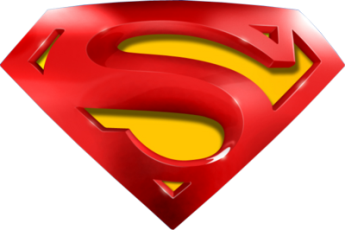 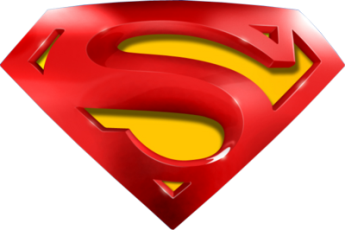 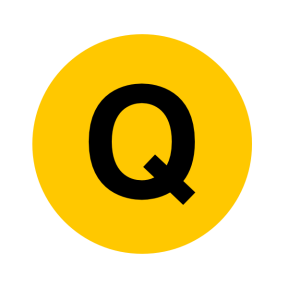 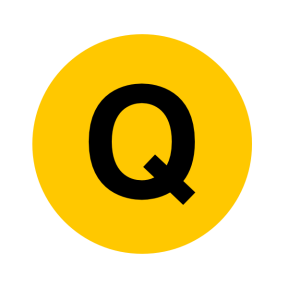 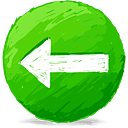 Next
Notes on this resource and the GCSE exam
To maximise visibility, the working space for many questions was reduced to enlarge questions as much as possible. It is therefore recommended that pupils complete these questions on a separate piece of paper, rather than the PowerPoint itself. Although questions that require you to work on them have been edited to let you print off.
Where the official scheme of work has not been too helpful (comments such as ‘correct graph’) I have added correct solutions on the diagrams or axes.  These should, however, not turn up if you wanted to print out the slides to work on (as is often the case with these style of questions).
There were issues when grouping some topics either into ‘Algebra’ or ‘Number’ as, although the majority of questions were based numerically, some were set with algebraic constants to test understanding behind the method (usually towards the end of a paper). If you cannot find a topic in ‘Algebra’, the best bet would be to look in ‘Number’ and vice versa. 
Similarly, to practise some harder algebraic skills you may want to try some of the later questions within the ‘Number’ topics such as Ratio, Surds and Standard Form, or see the ‘show that’ section.
Within each major topic (Algebra, number etc.) there is a lot of overlap and some questions may appear in more than one sub-category. If you want to practice a particular skill that is a part b) section, you may want to first reveal the answer to part a), or practice questions from earlier in that paper where there is less overlap.
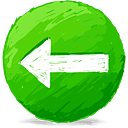 Next
Notes on this resource and the GCSE exam
Some topics which appear a lot (such as rounding) have not been duplicated. Instead, questions which only and specifically deal with this issue are listed in that topic.
I have included all show that/ prove questions within the ‘show that…/ prove’ section as these can help support mathematical structures of answers. Traditional prove questions are highlighted in purple here too.
While not being on the new syllabus (2017) Questions do seem to have changed since this was brought in, with more crossovers between sub-topics and some especially hard questions towards the end of papers. 
Finally, please bear in mind the size of this resource. I have undoubtedly made mistakes when putting it together. If you notice anything or have any suggestions to make it even better, please contact me on twitter and I will update it.
All Questions were found online on the mathsmadeeasy website or maths genie – links to videos for solutions are also on this site if you are confused from the mark scheme.
Any secure papers requiring passwords for entry were not used to keep them secure and for potential mock use.
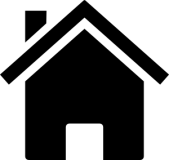 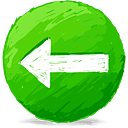 Notes on Edexcel Papers
There are generally just over 20 Questions per paper, with more complex and problem solving questions towards the end. There are 80 marks on each 90 minute paper (meaning an average of 4 marks per question, a minute per mark).

The use of ratios is a common tool within questions to add another level of complexity. These are not duplicated in the ratio topic at every occurrence.
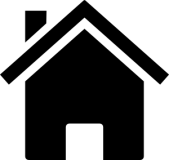 Notes on Edexcel Mark scheme notes
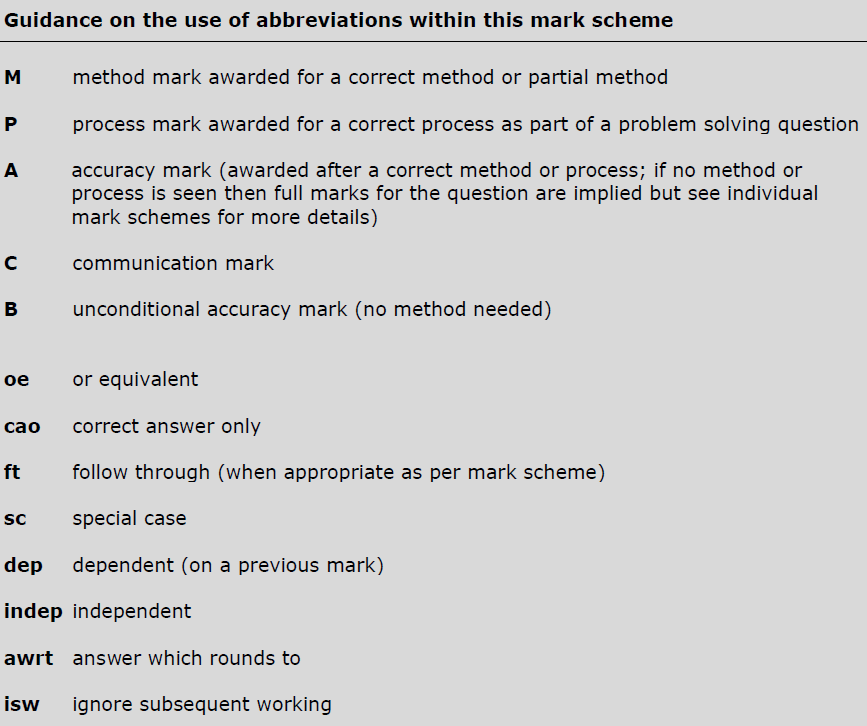 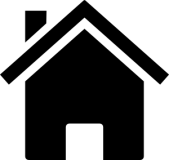 Next
Notes on Edexcel Mark scheme notes
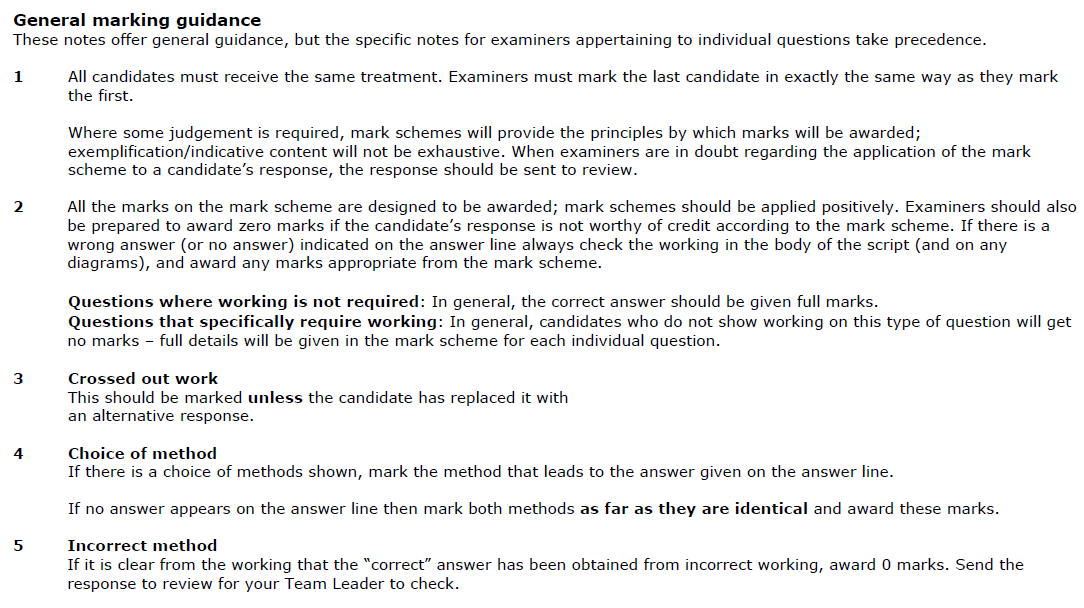 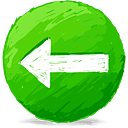 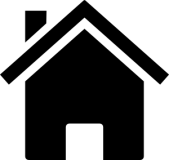 Next
Notes on Edexcel Mark scheme notes
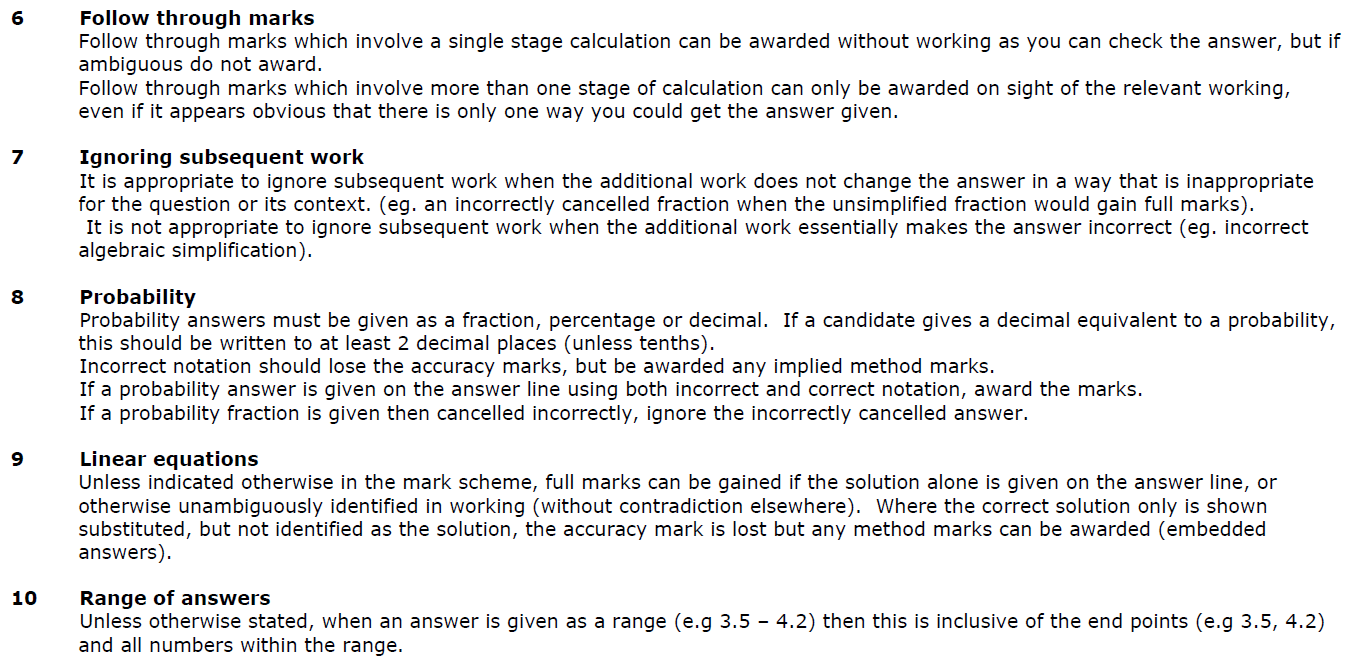 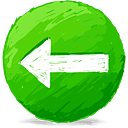 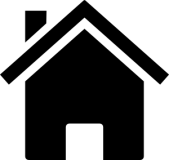 Notes on AQA Papers
There are generally around 28 Questions per paper, with more complex and problem solving questions towards the end. There are 80 marks on each 90 minute paper (meaning an average of 2.86 marks per question, a minute per mark).

The first few (4) questions are generally quick multiple choice one-markers to test understanding concepts. There are normally a two or three more of these later in the paper as well.

As well as these, there are a lot of 1 mark questions to test quick knowledge throughout the papers. To quickly identify these, I have highlighted them light orange.

When in doubt on where marks can be awarded, there are generally notes at the end of each question’s part in the mark scheme (after any alternative approaches if they apply).
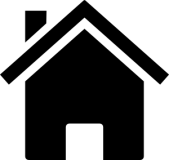 Home
Edexcel Notes
Edexcel Mark scheme guide
Algebra
Show that…/ Proof
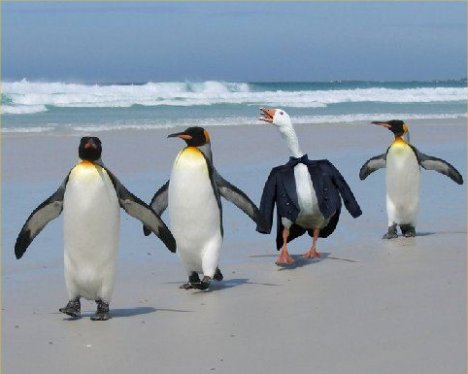 Probability, Sets & Statistics
Number
Shape & Space
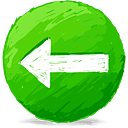 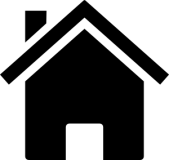 Algebra
Notes on Algebra Questions for Edexcel
There is a lot of overlap between sub-topics

Some concepts, such as ‘solving basic equation’, may appear all over the exam. To reduce this space becoming overcrowded, additional hyperlinks are listed at the bottom of each page to other sub-topics that still use this skill as a key building block to their own solutions. 

To practice more algebraic skills later questions from the Number Topic often contain algebra as this demonstrates a wider understanding of the steps involved.

Drawing other non-linear graphs and understanding them, as well as their roots are grouped in the Drawing and using graphs sub-topic
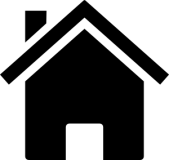 Algebra
Algebra
Simplifying Basic Expressions
Expanding Brackets
Substitution
Drawing and Using Graphs
Solving Simple Equations
Factorising
Algebraic Fractions
Linear Graphs & Gradients
Forming Equations
Solving Quadratics
Quadratic Inequalities
Linear Inequalities
Graphical Transformations
Manipulating Formulae/ Changing the Subject
Completing the Square
Functions
Simultaneous Equations
Indices
Sequences
Iterations
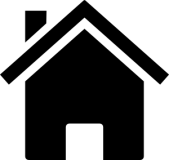 Notes
Algebra
Simplifying Basic Expressions
Simplifying Basic Expressions
Spec 2
2H Q3
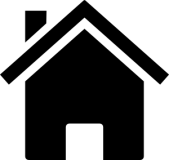 Specimen Set 2 2H Q3
Algebra
Simplifying Basic Expressions
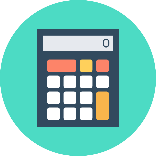 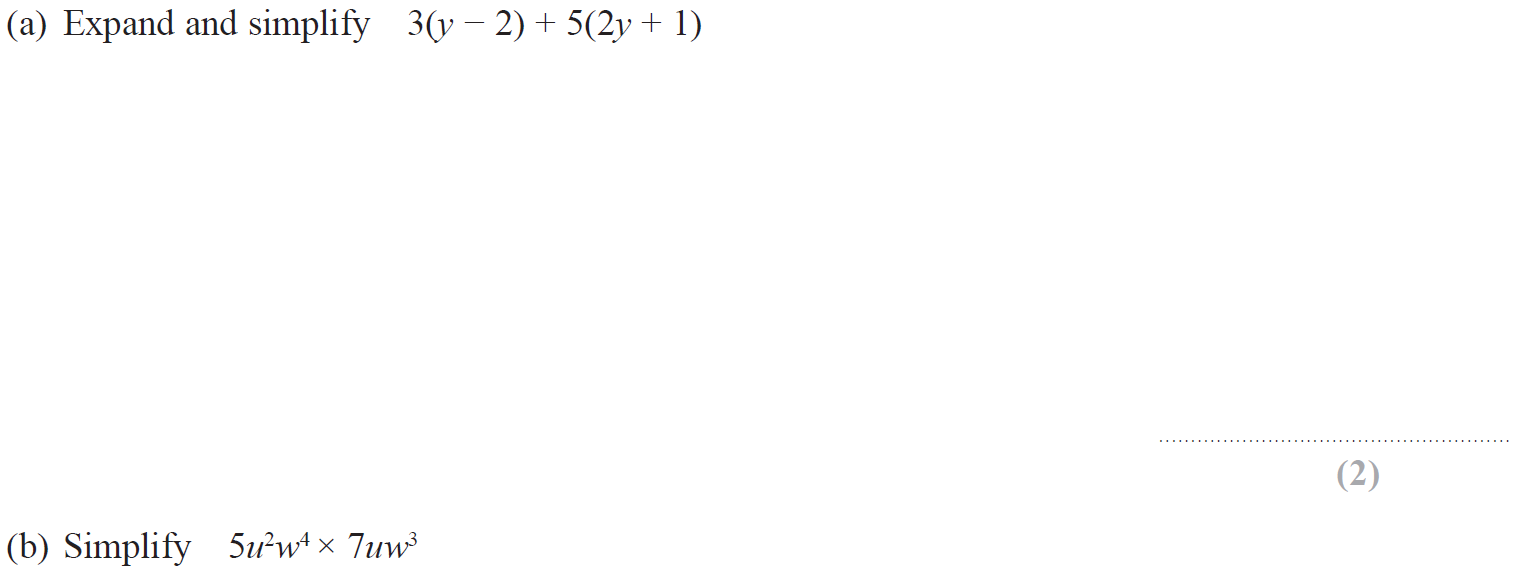 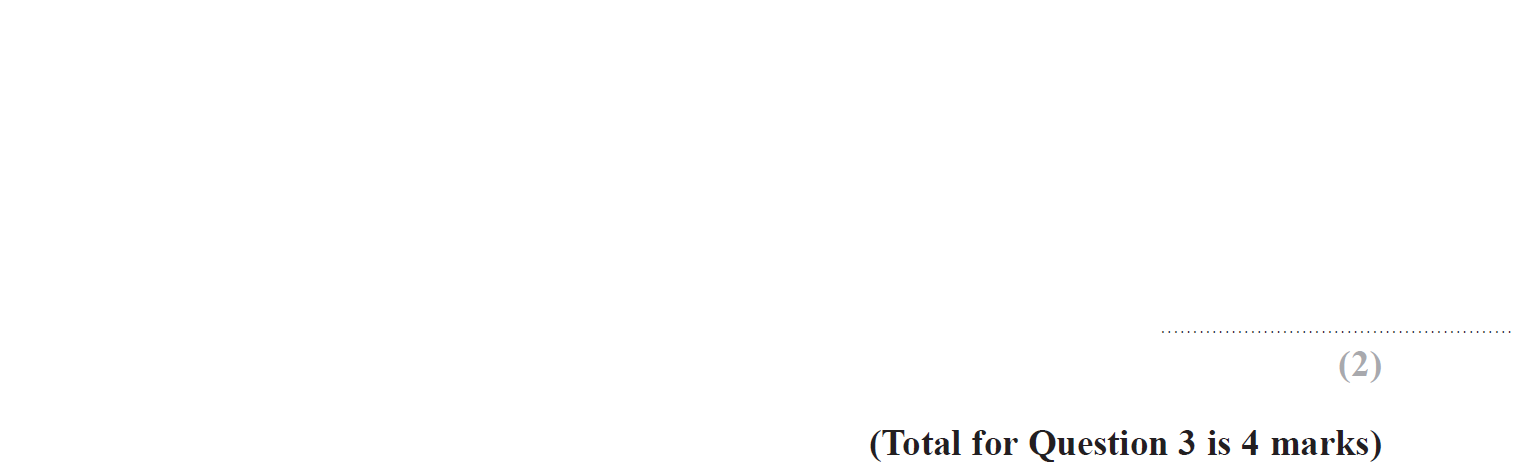 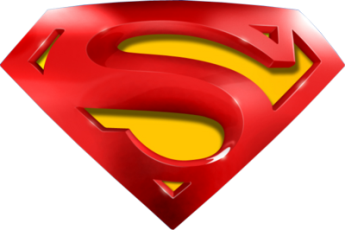 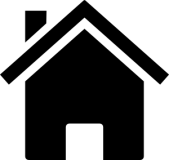 Specimen Set 2 2H Q3
Algebra
Simplifying Basic Expressions
A
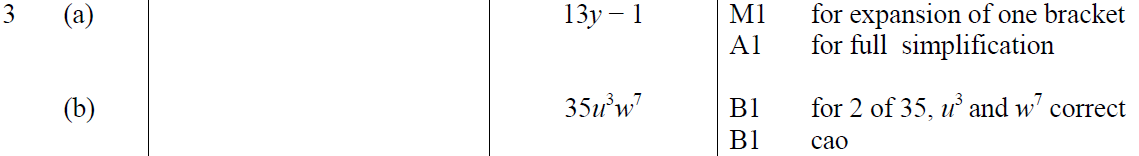 B
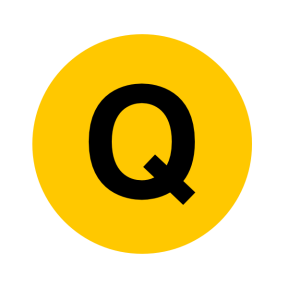 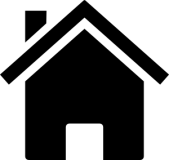 Algebra
Indices
Indices
May 2017
1H Q12
SAM
1H Q10
Nov 2018
1H Q1
June 2017
2H Q18
Spec 1
1H Q10
Nov 2018
1H Q14
Nov 2017
1H Q10
Spec 2
1H Q1
Nov 2018
3H Q9
Nov 2017
2H Q6
Spec 2
1H Q15
May 2019
1H Q8
May 2018
1H Q9
Spec 2
2H Q3
June 2019
3H Q12
June 2018
2H Q1
Rewriting as another power
Properties of Numbers
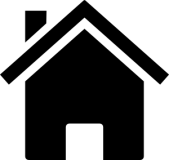 See also:
Differentiation
Standard Form
Negative & fractional
SAM 1H Q10
Algebra
Indices
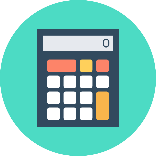 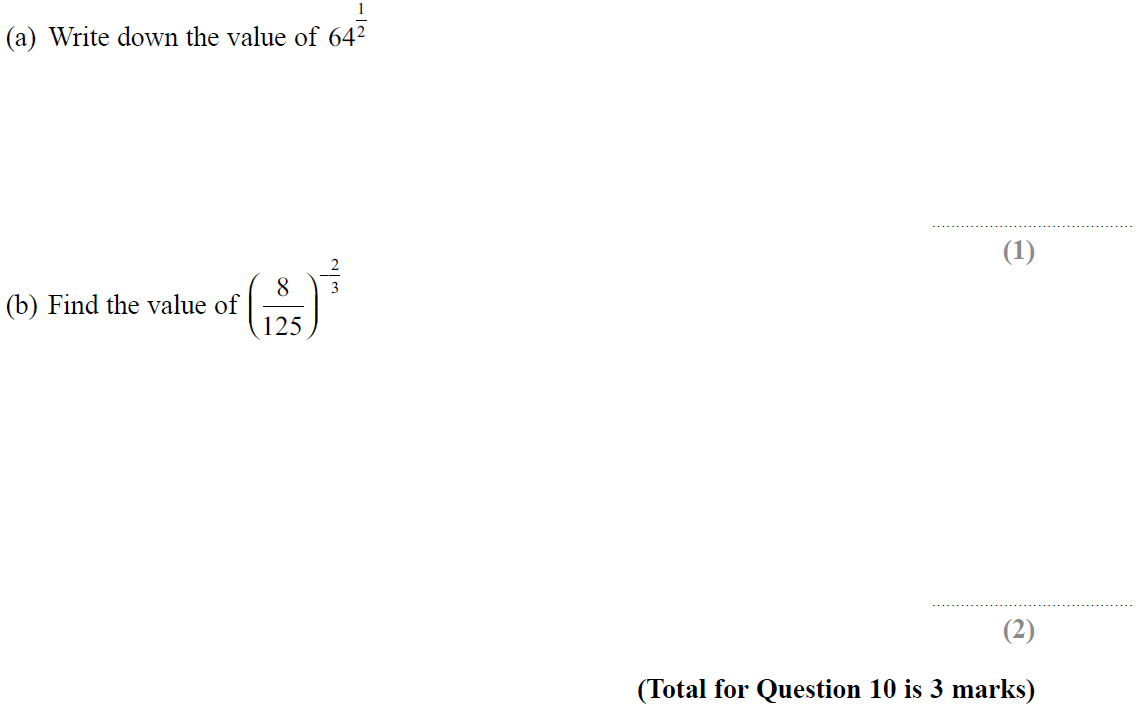 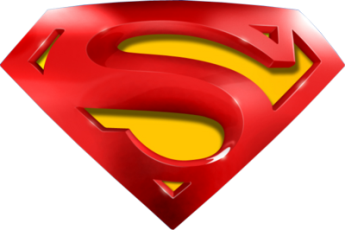 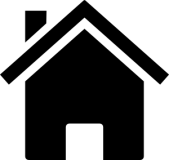 SAM 1H Q10
Algebra
Indices
A
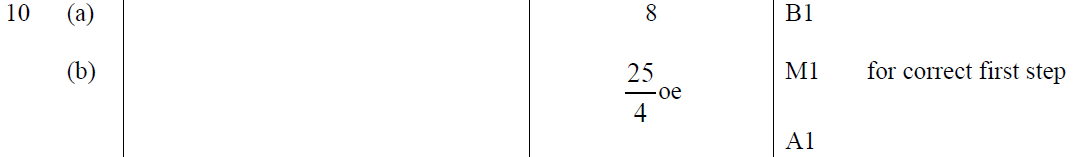 B
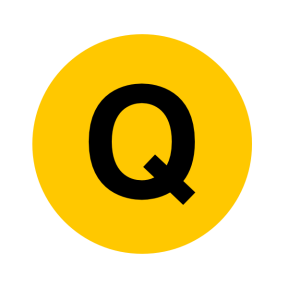 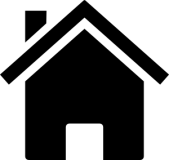 Specimen Set 1 1H Q10
Algebra
Indices
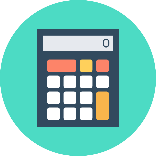 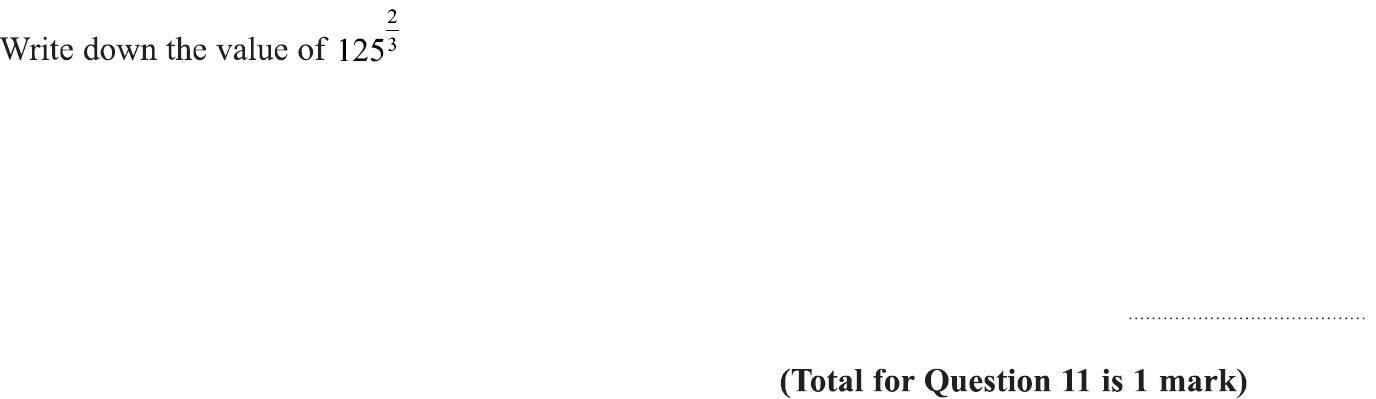 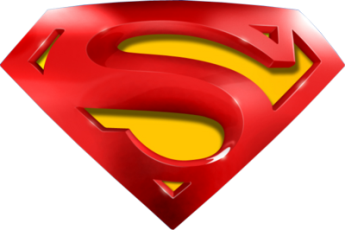 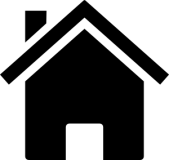 Specimen Set 1 1H Q10
Algebra
Indices
A
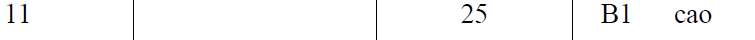 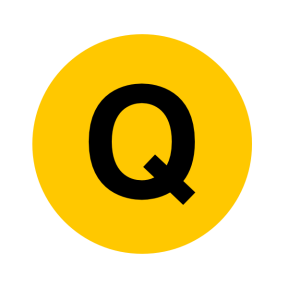 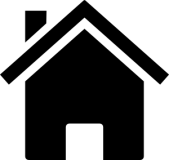 Specimen Set 2 1H Q1
Algebra
Indices
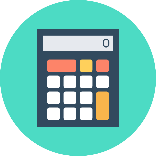 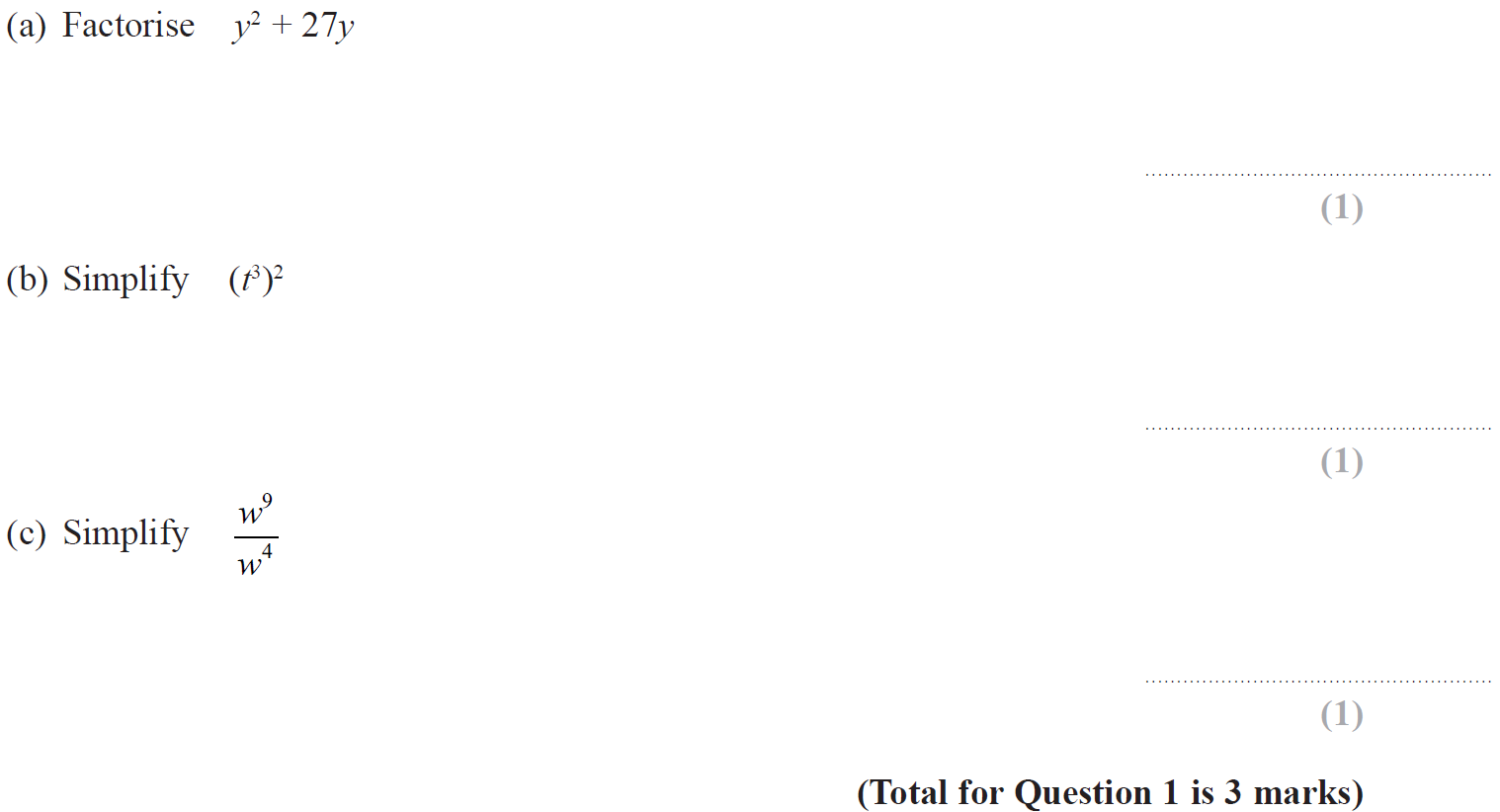 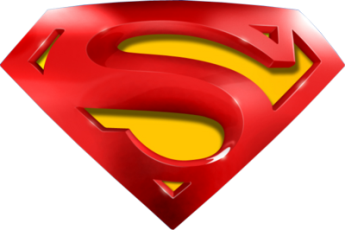 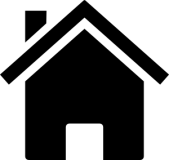 Specimen Set 2 1H Q1
Algebra
Indices
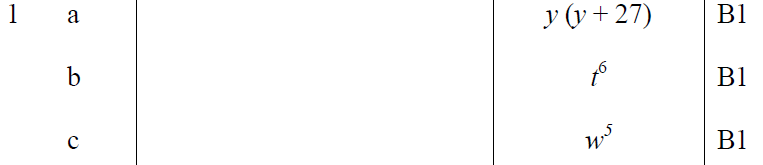 A
B
C
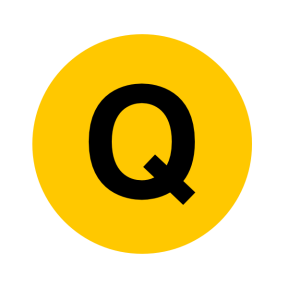 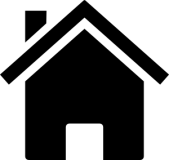 Specimen Set 2 1H Q15
Algebra
Indices
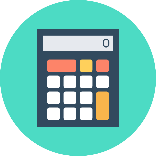 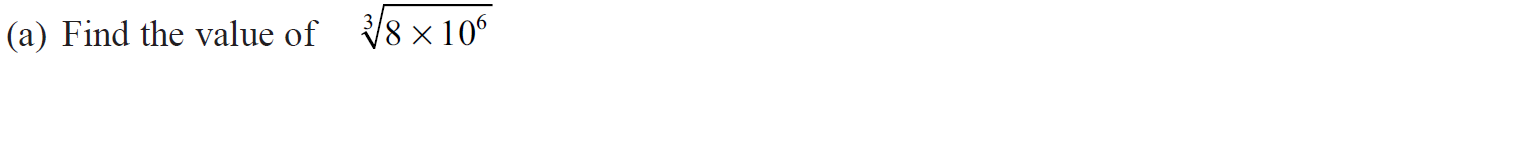 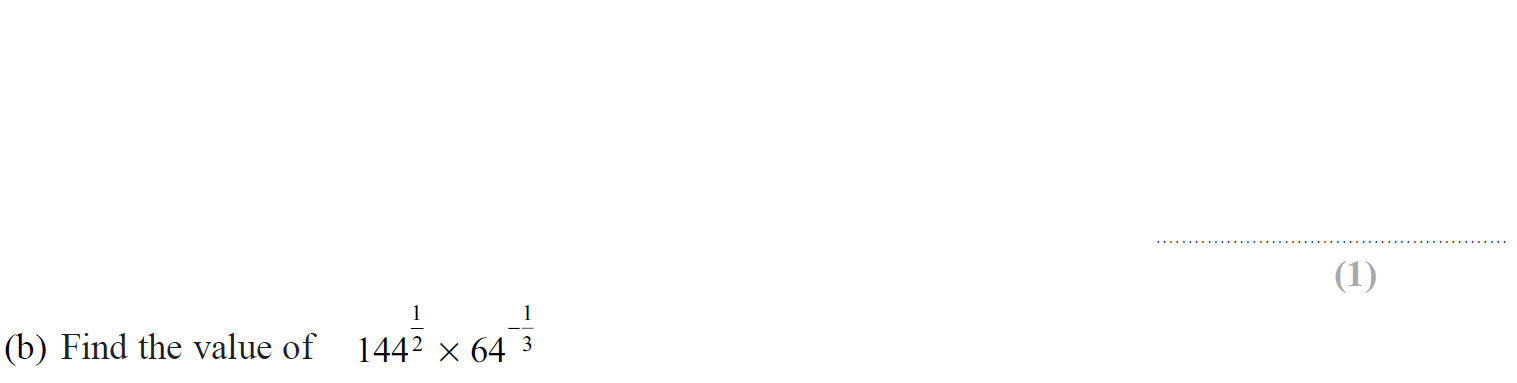 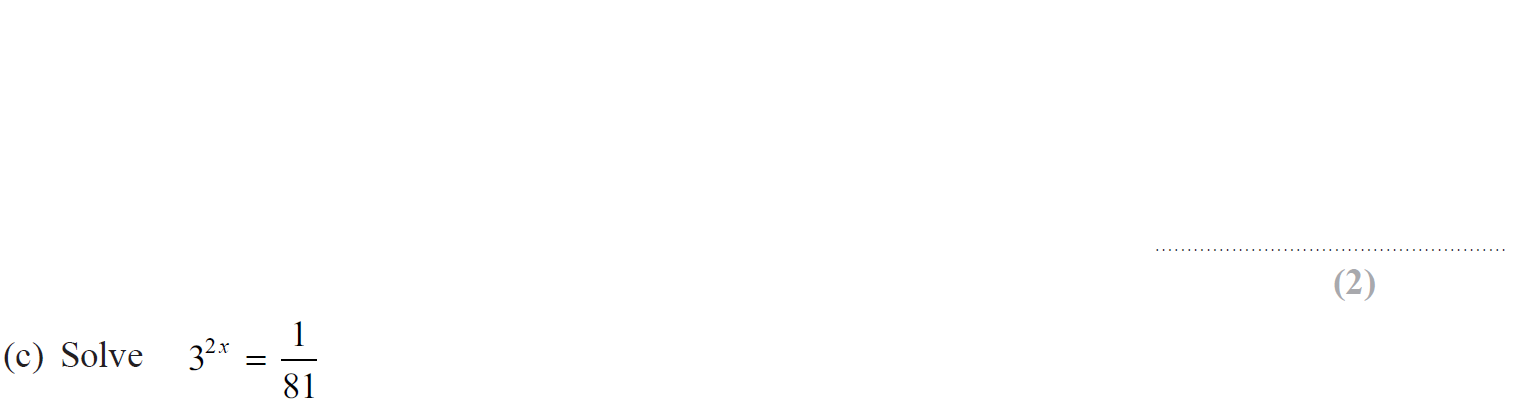 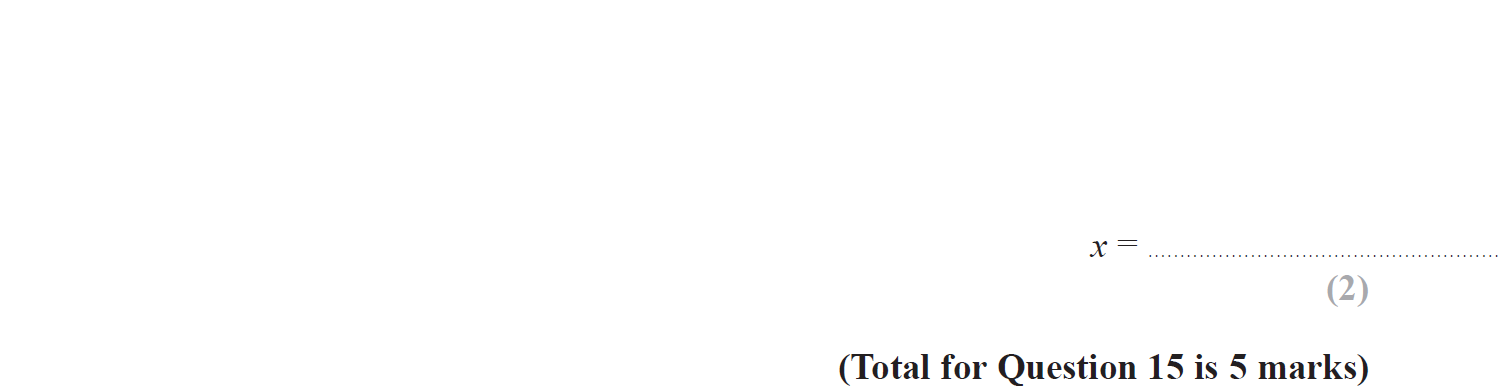 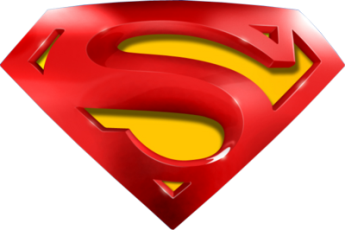 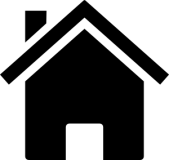 Specimen Set 2 1H Q15
Algebra
Indices
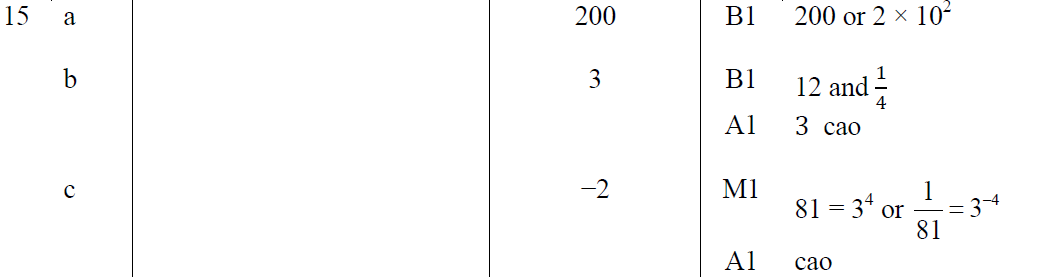 A
B
C
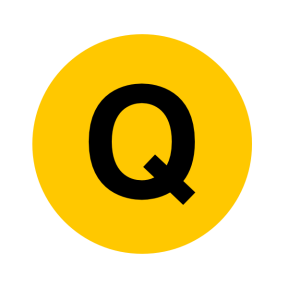 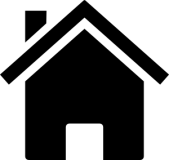 Specimen Set 2 2H Q3
Algebra
Indices
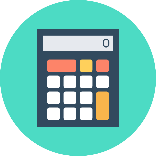 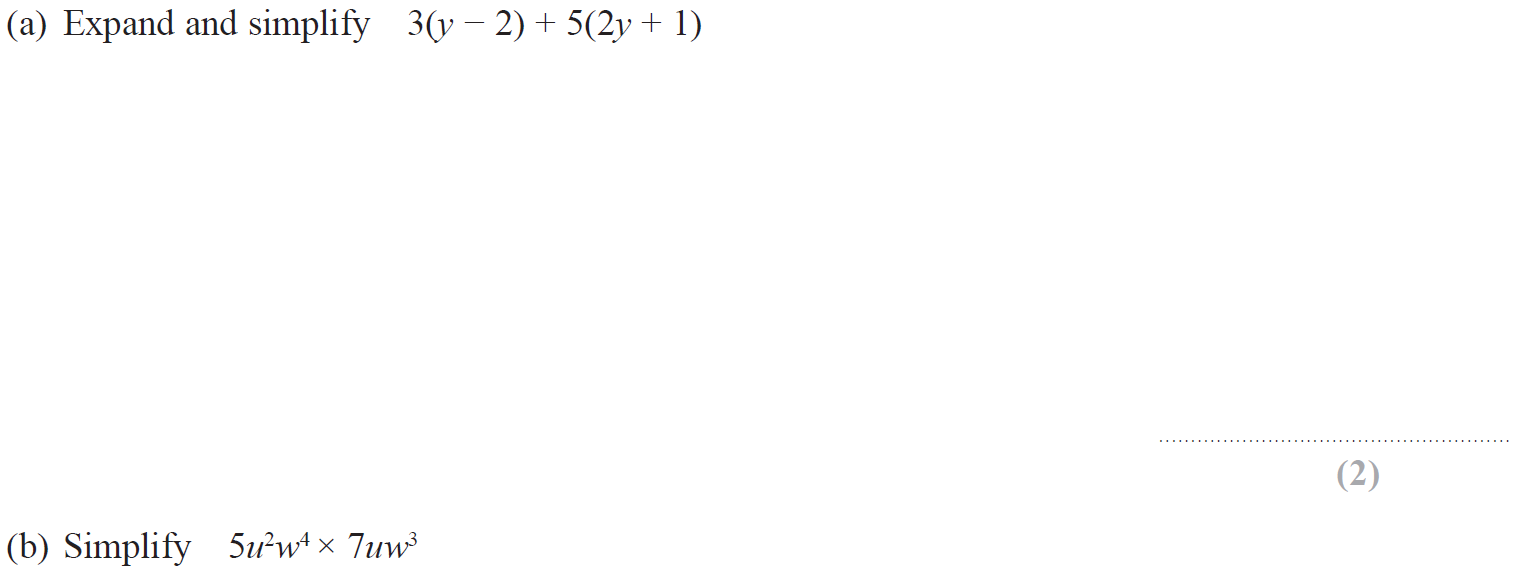 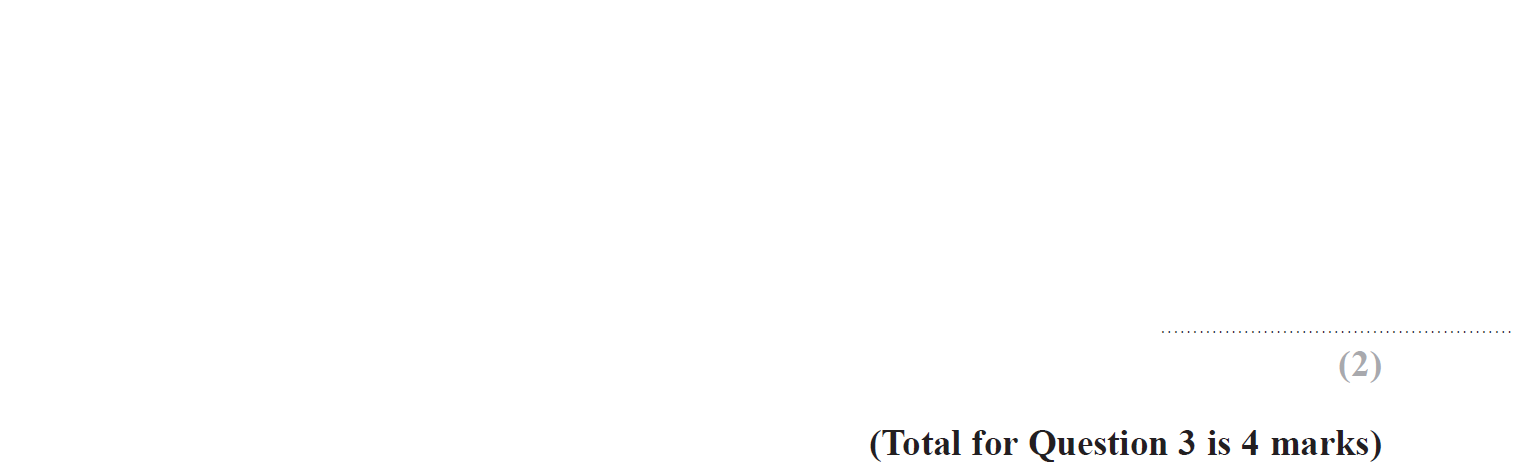 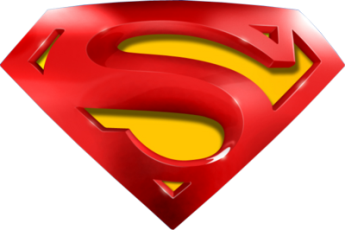 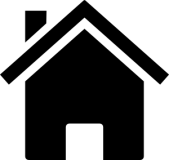 Specimen Set 2 2H Q3
Algebra
Indices
A
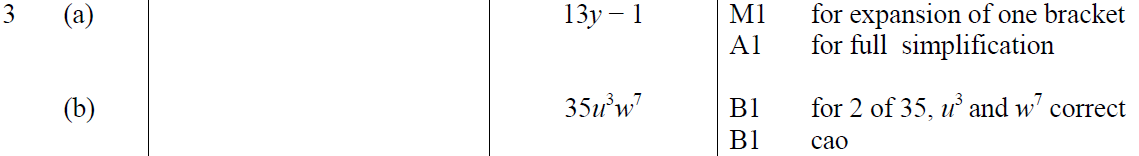 B
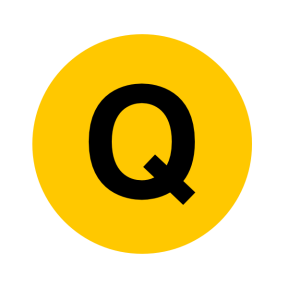 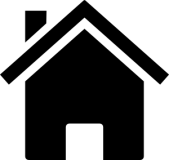 May 2017 1H Q12
Algebra
Indices
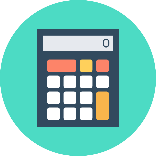 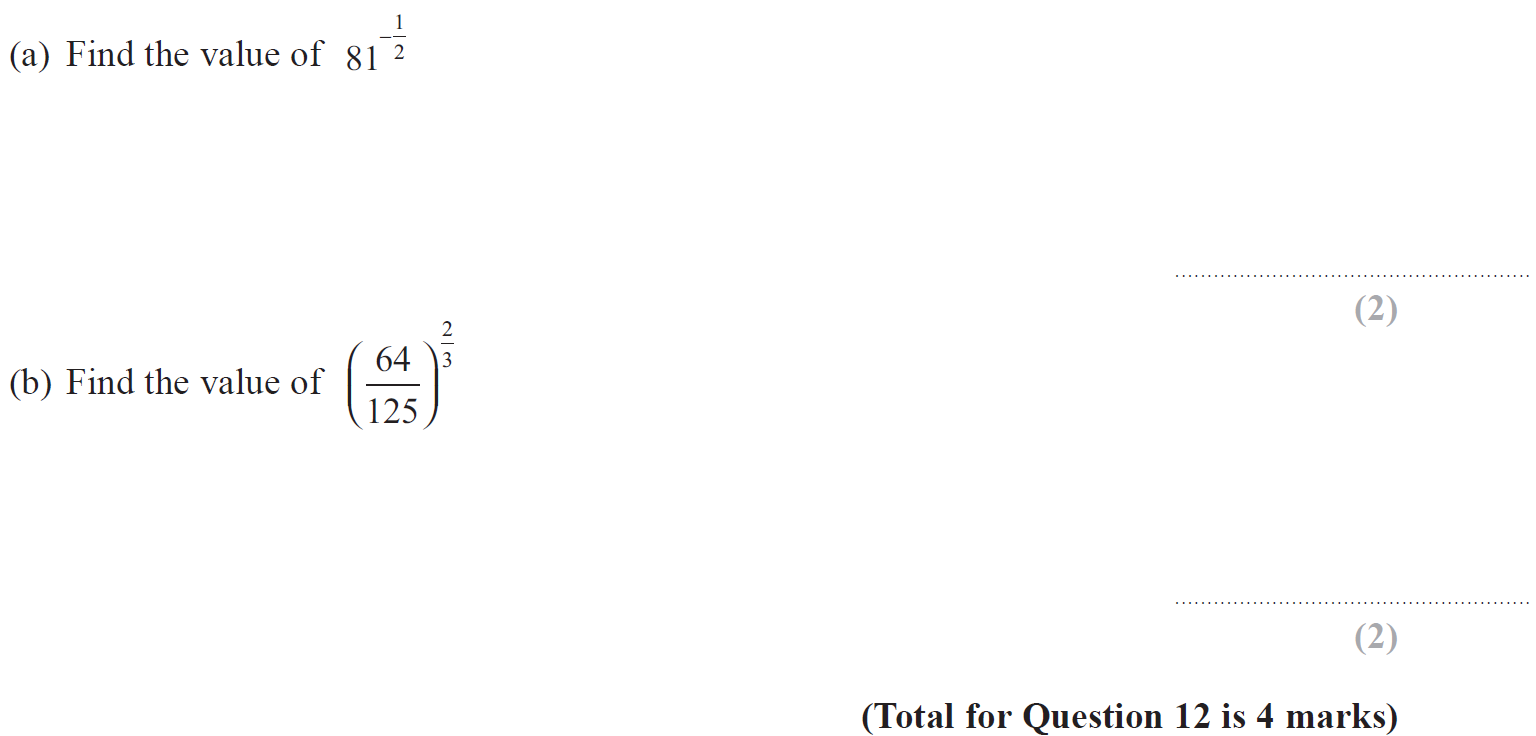 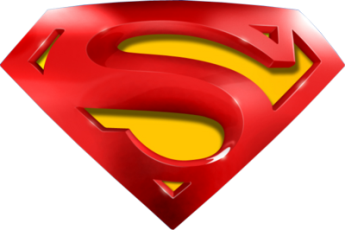 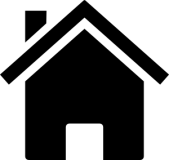 May 2017 1H Q12
Algebra
Indices
A
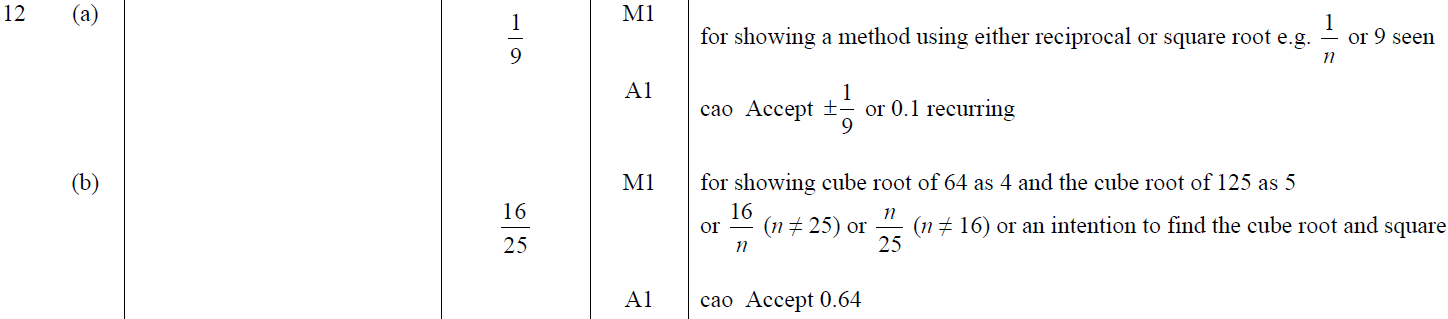 B
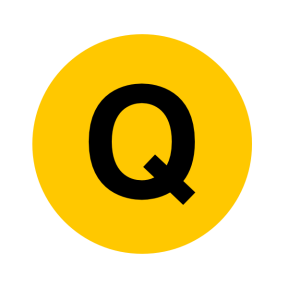 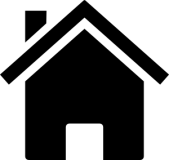 June 2017 2H Q18
Algebra
Indices
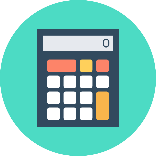 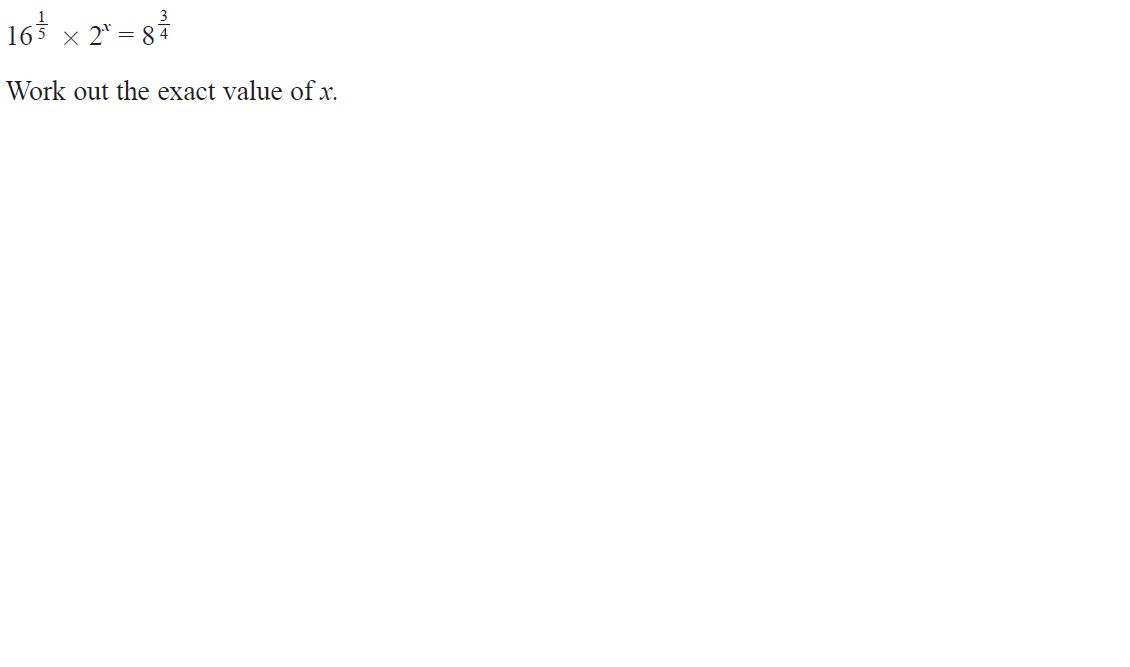 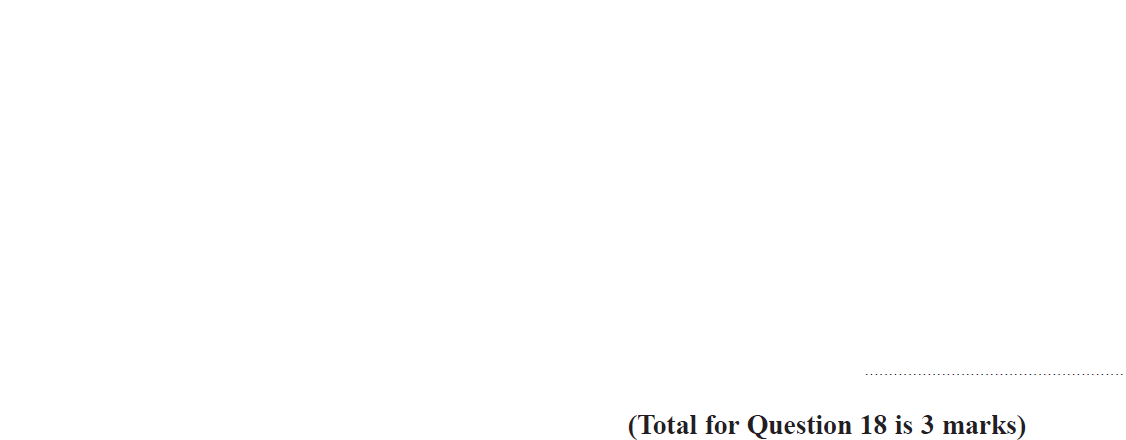 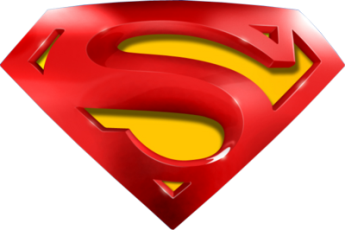 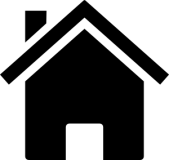 June 2017 2H Q18
Algebra
Indices
A
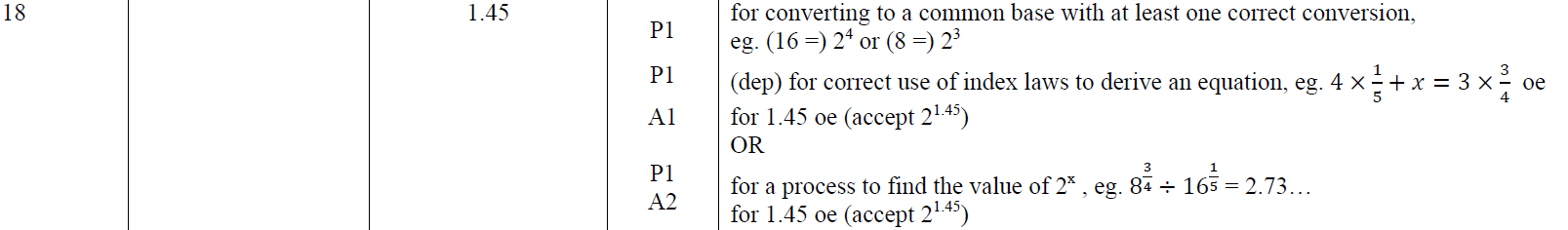 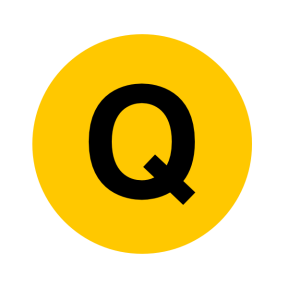 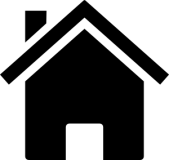 Nov 2017 1H Q10
Algebra
Indices
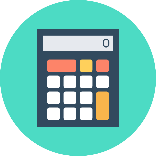 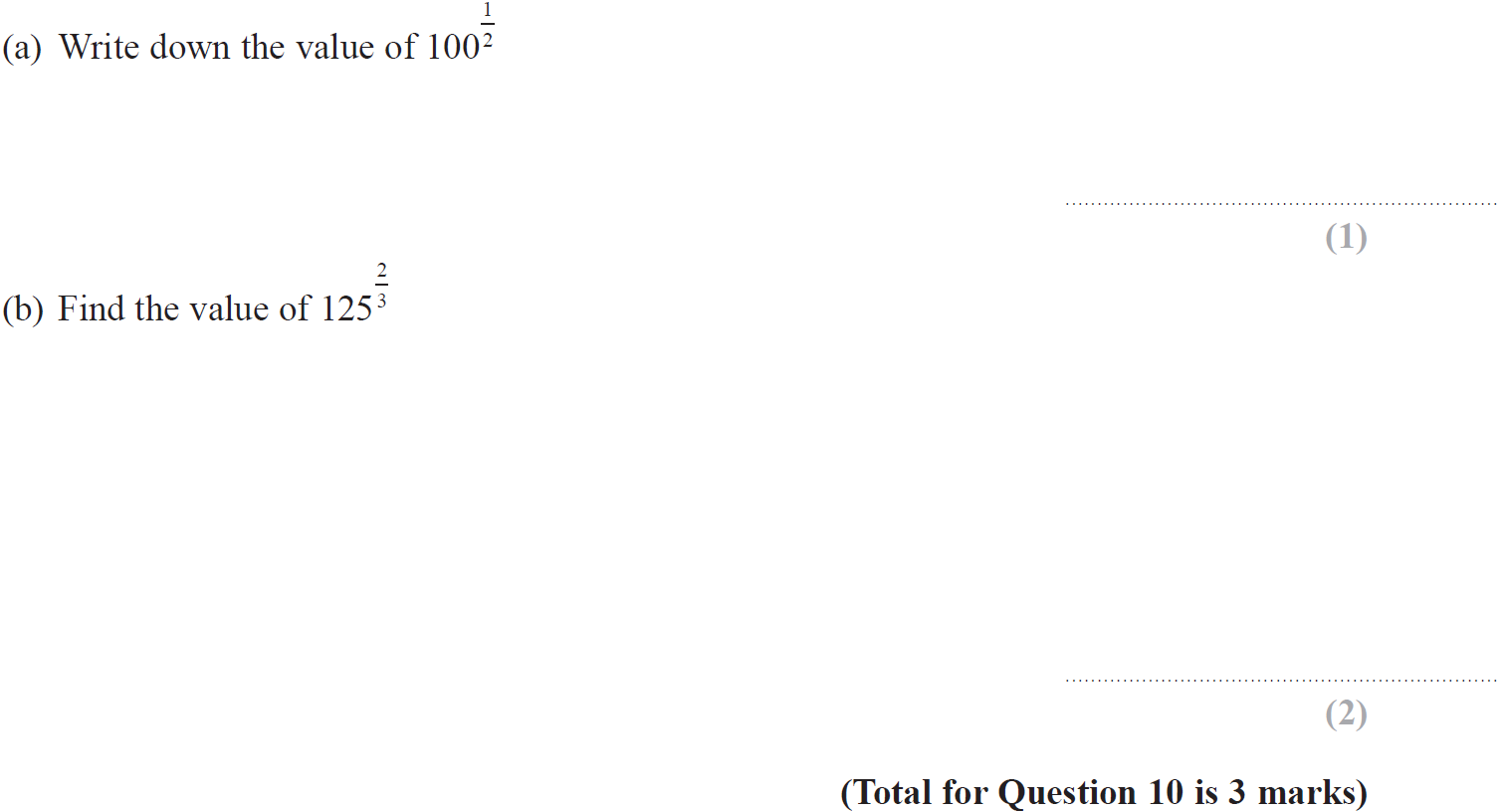 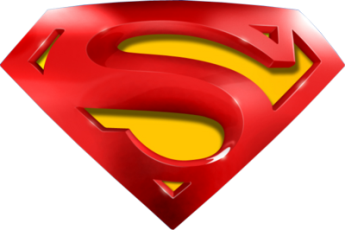 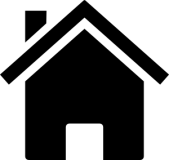 Nov 2017 1H Q10
Algebra
Indices
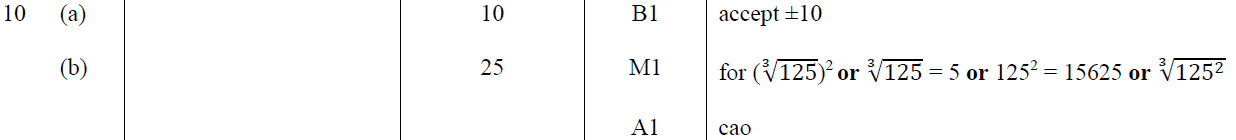 A
B
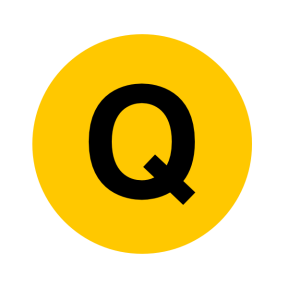 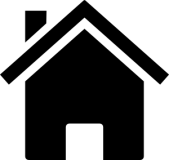 Nov 2017 2H Q6
Algebra
Indices
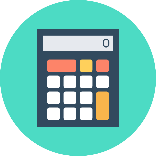 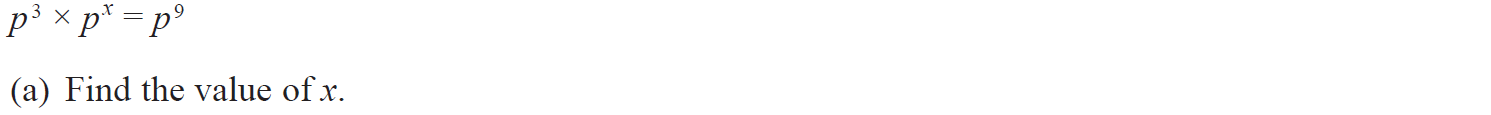 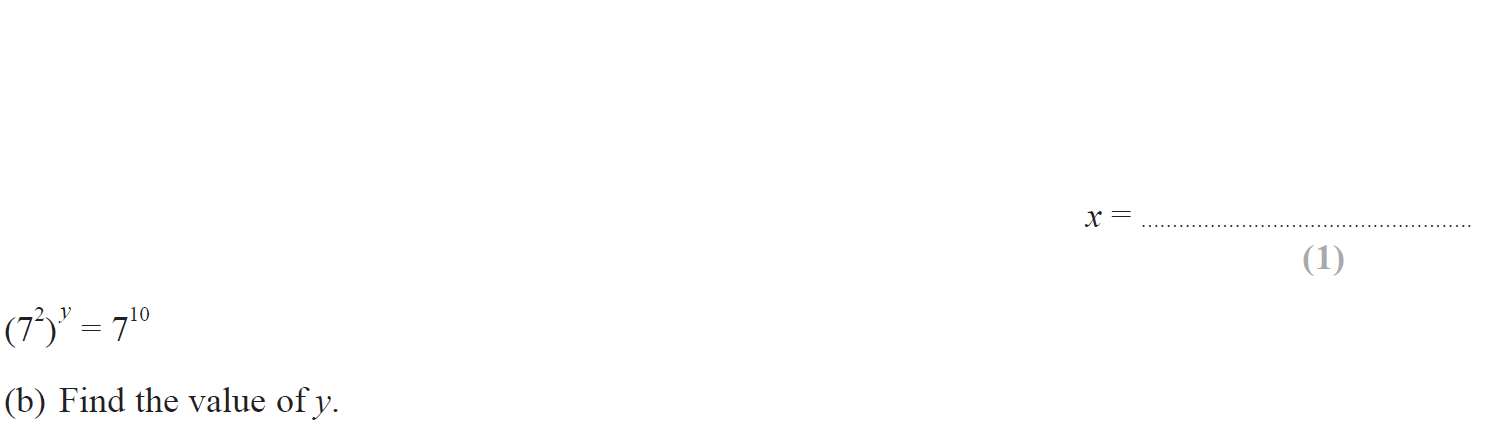 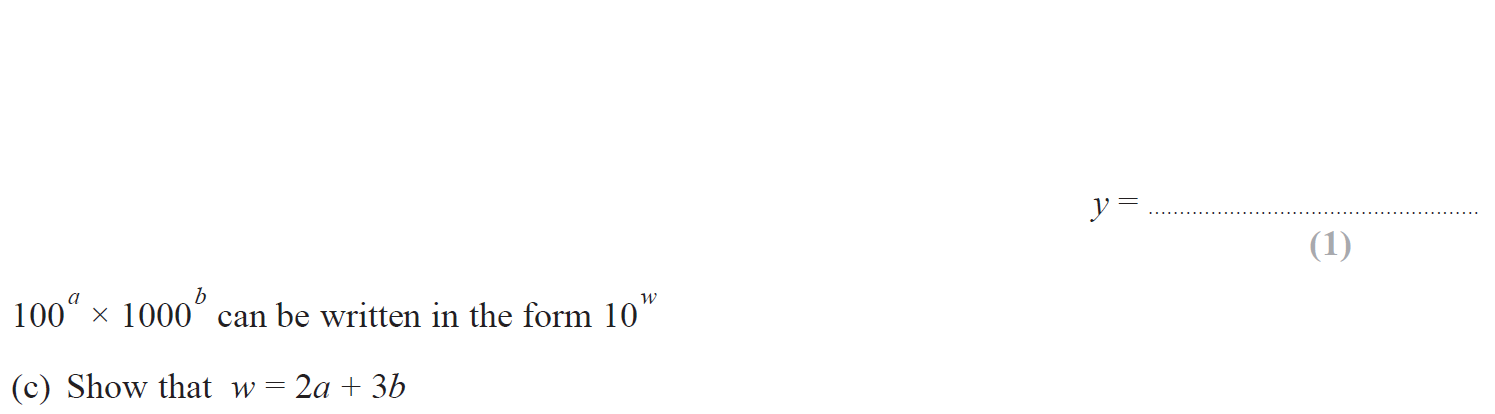 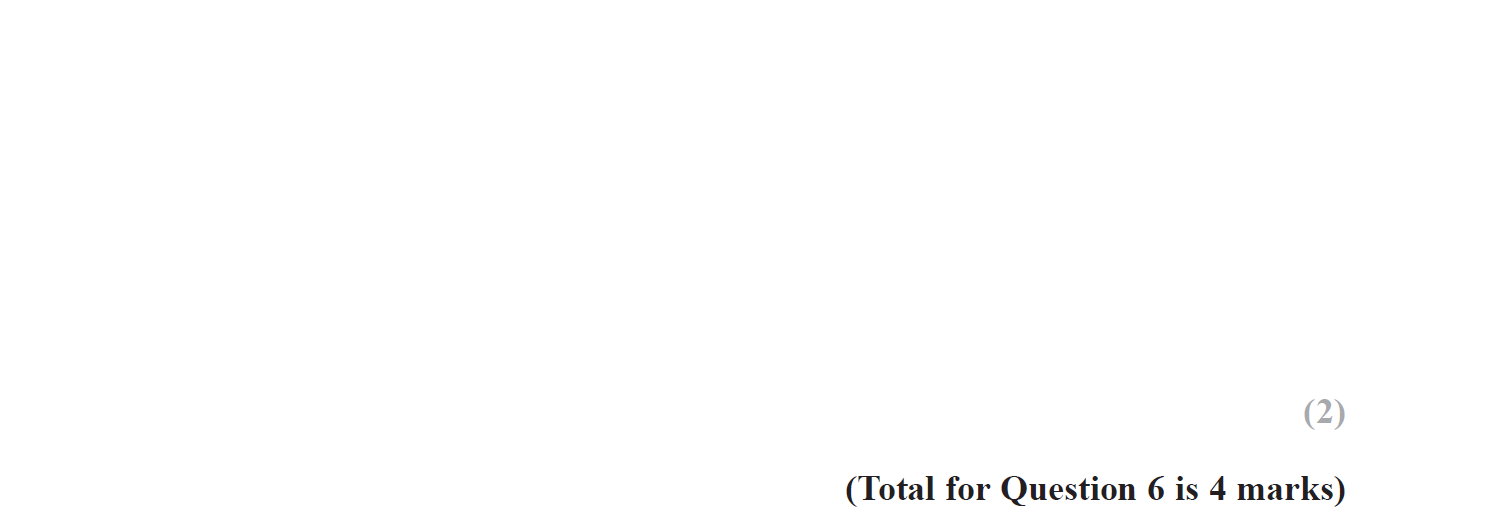 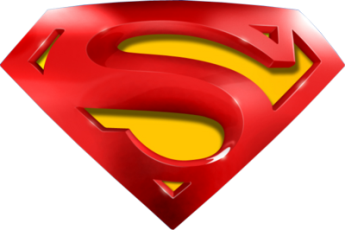 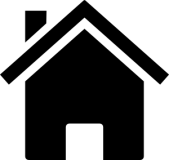 Nov 2017 2H Q6
Algebra
Indices
A
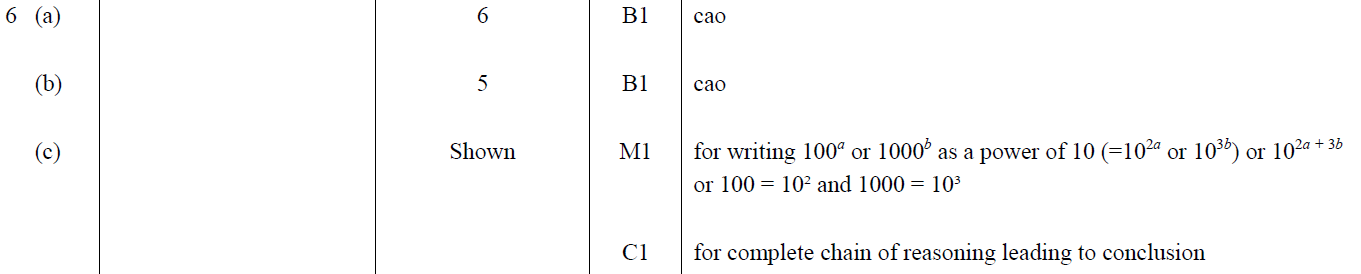 B
C
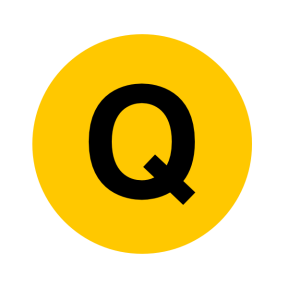 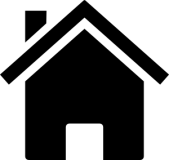 May 2018 1H Q9
Algebra
Indices
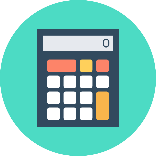 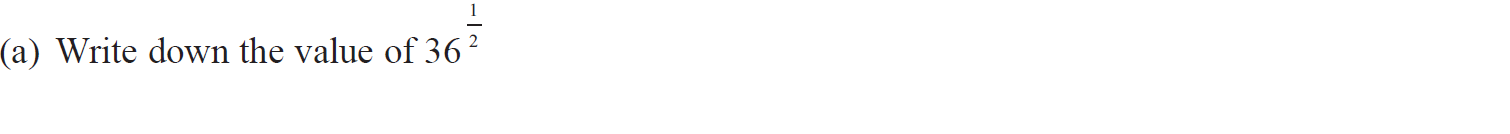 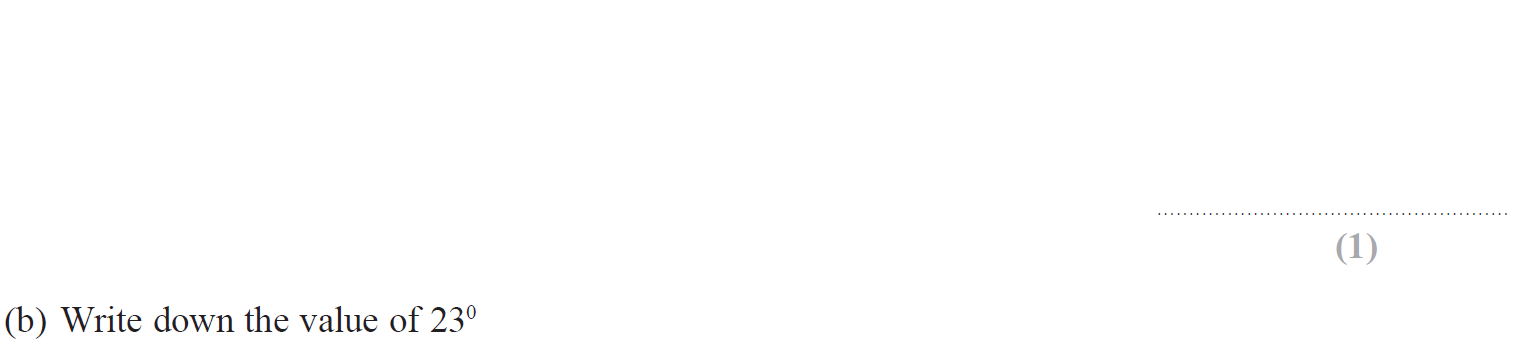 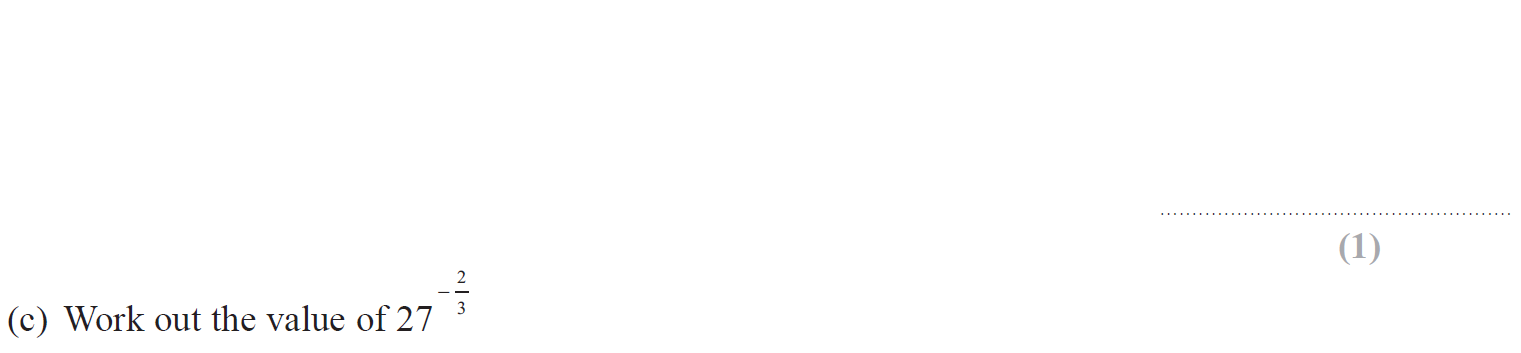 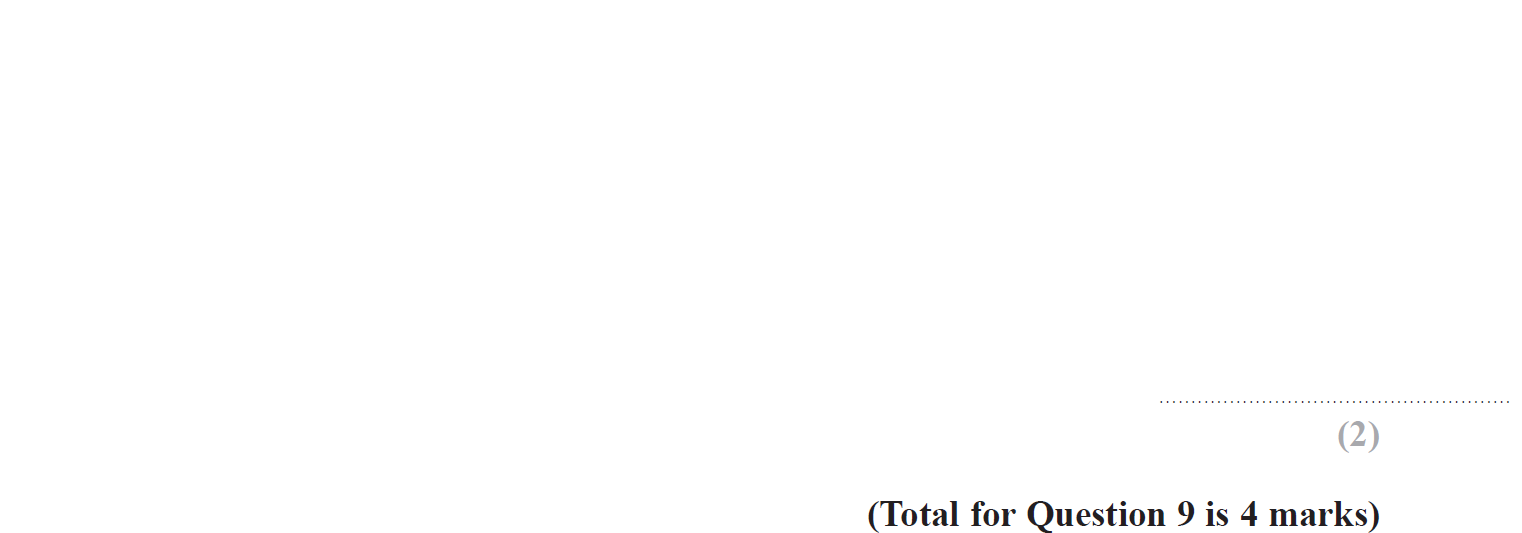 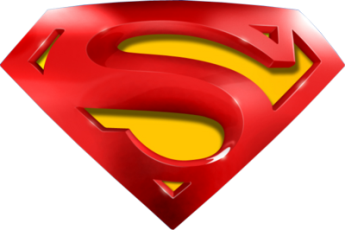 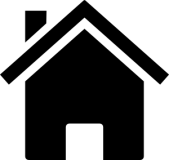 May 2018 1H Q9
Algebra
Indices
A
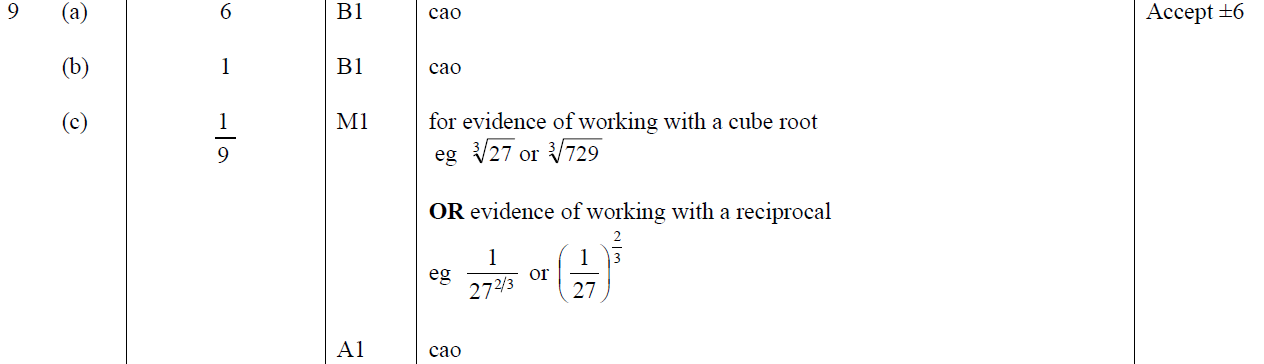 B
C
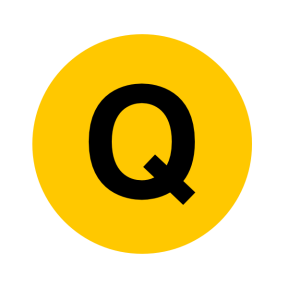 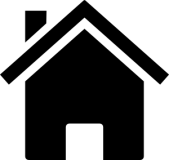 June 2018 2H Q1
Algebra
Indices
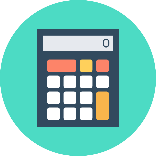 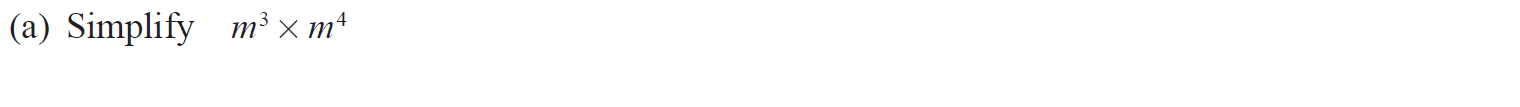 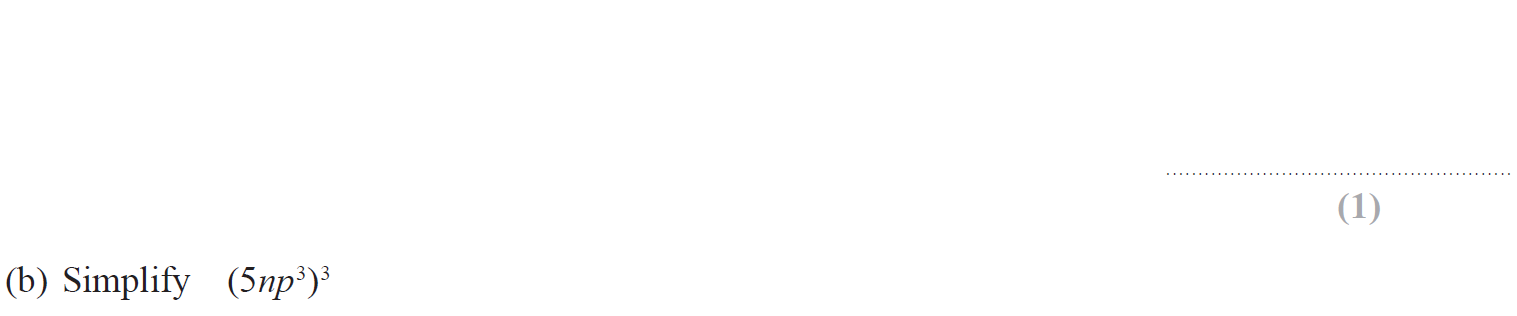 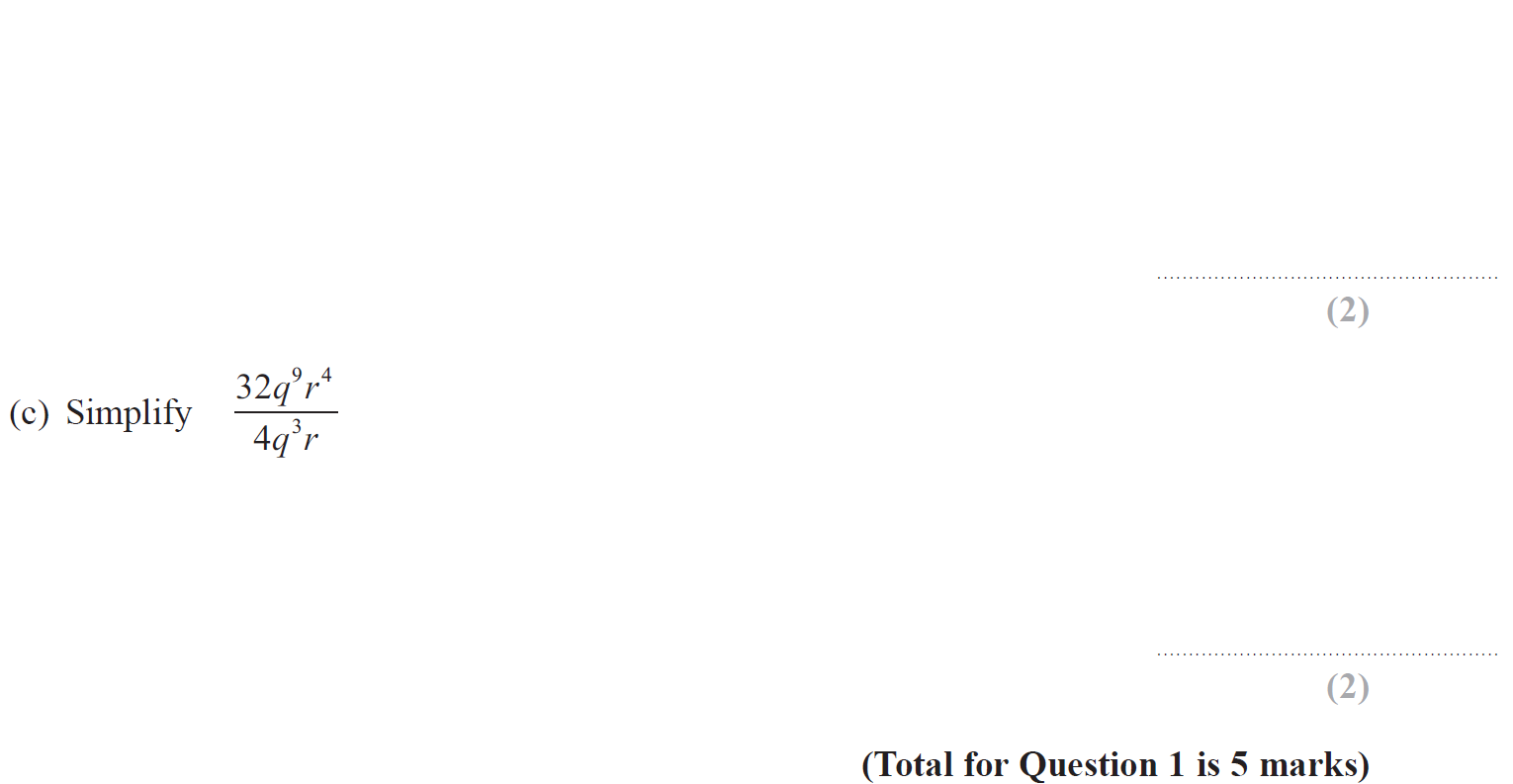 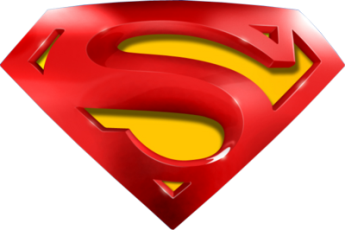 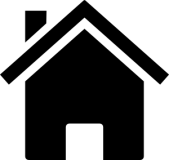 June 2018 2H Q1
Algebra
Indices
A
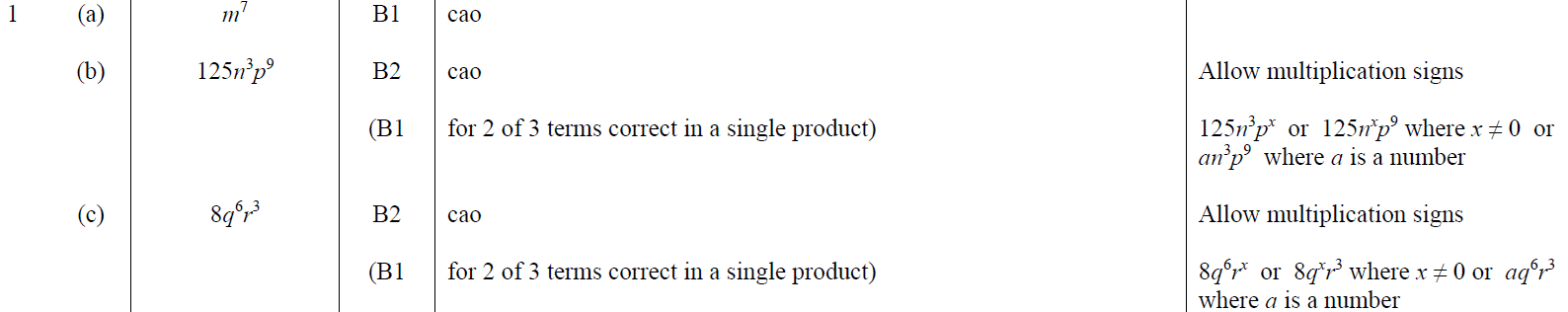 B
C
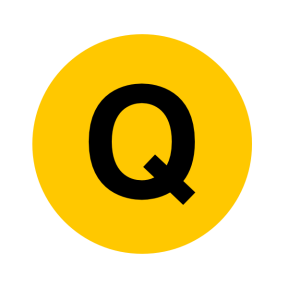 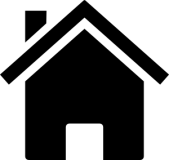 Nov 2018 1H Q1
Algebra
Indices
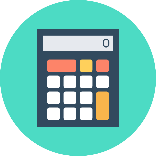 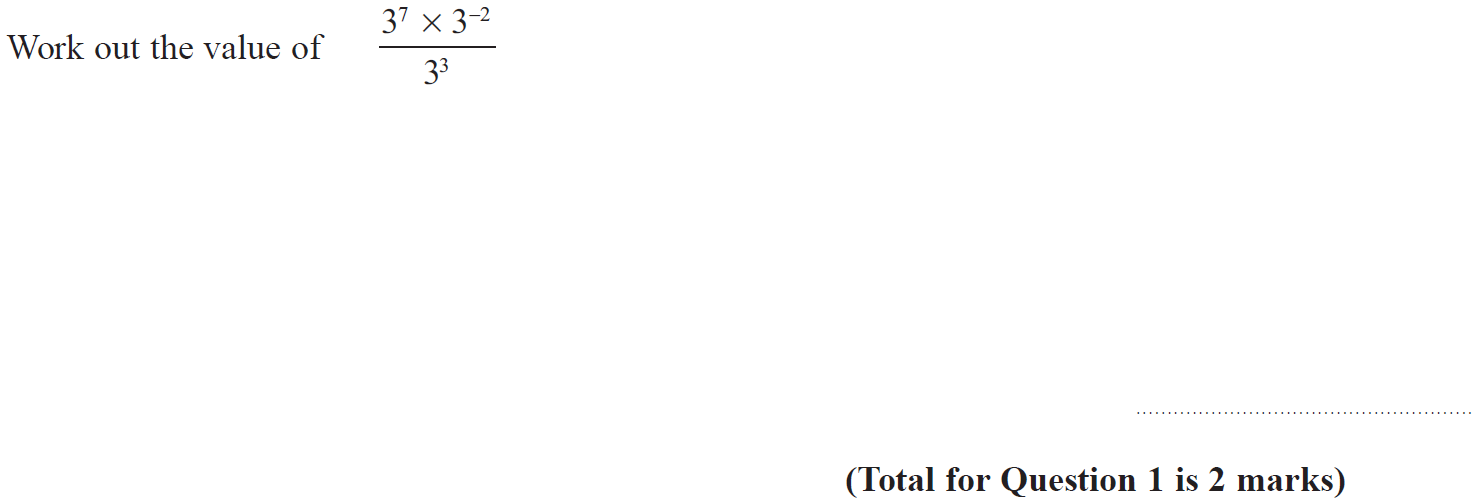 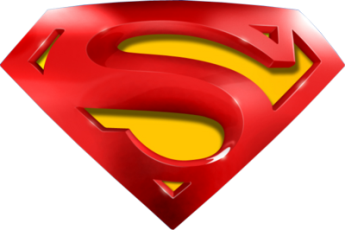 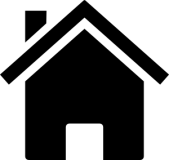 Nov 2018 1H Q1
Algebra
Indices
A
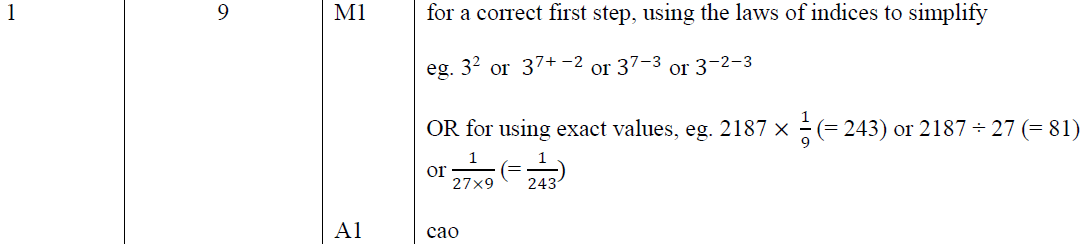 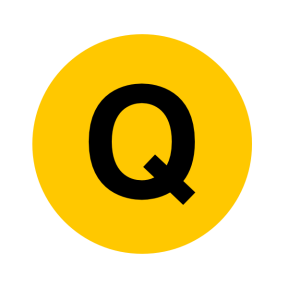 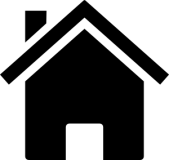 Nov 2018 1H Q14
Algebra
Indices
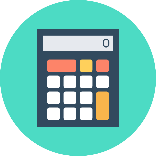 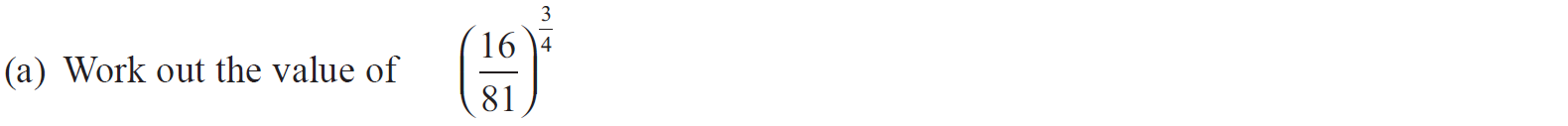 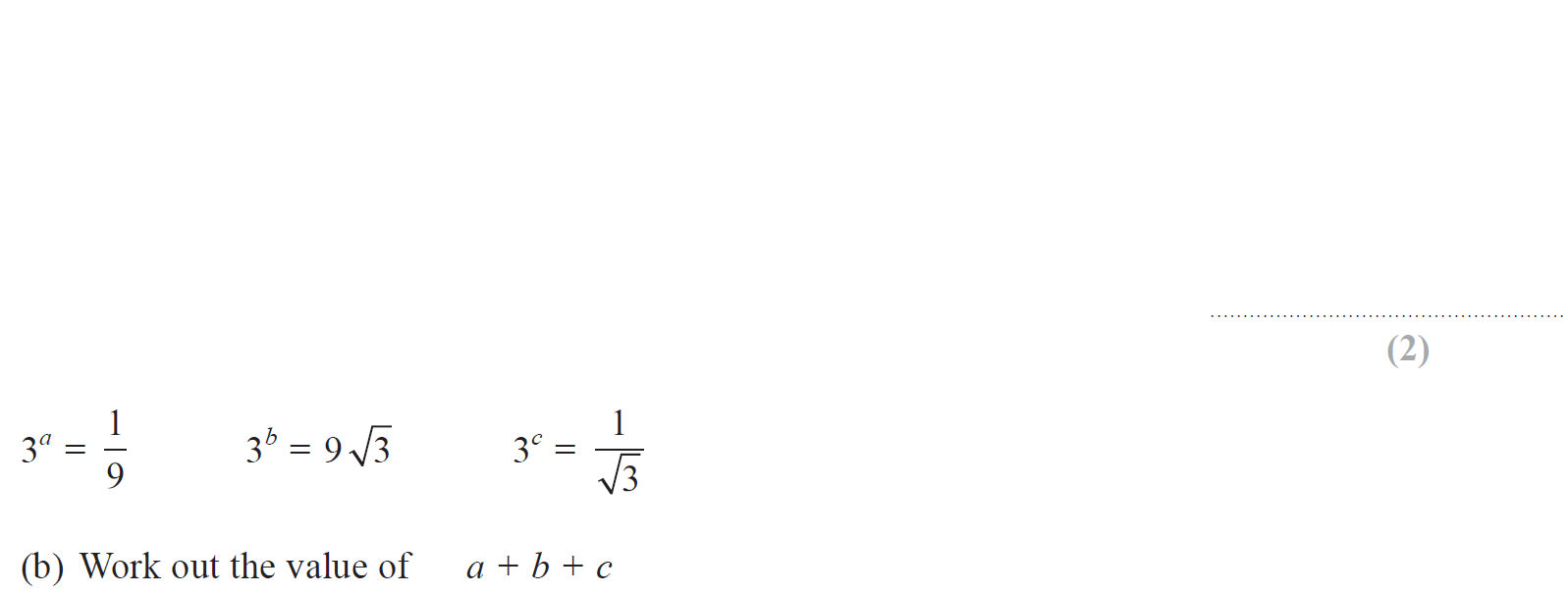 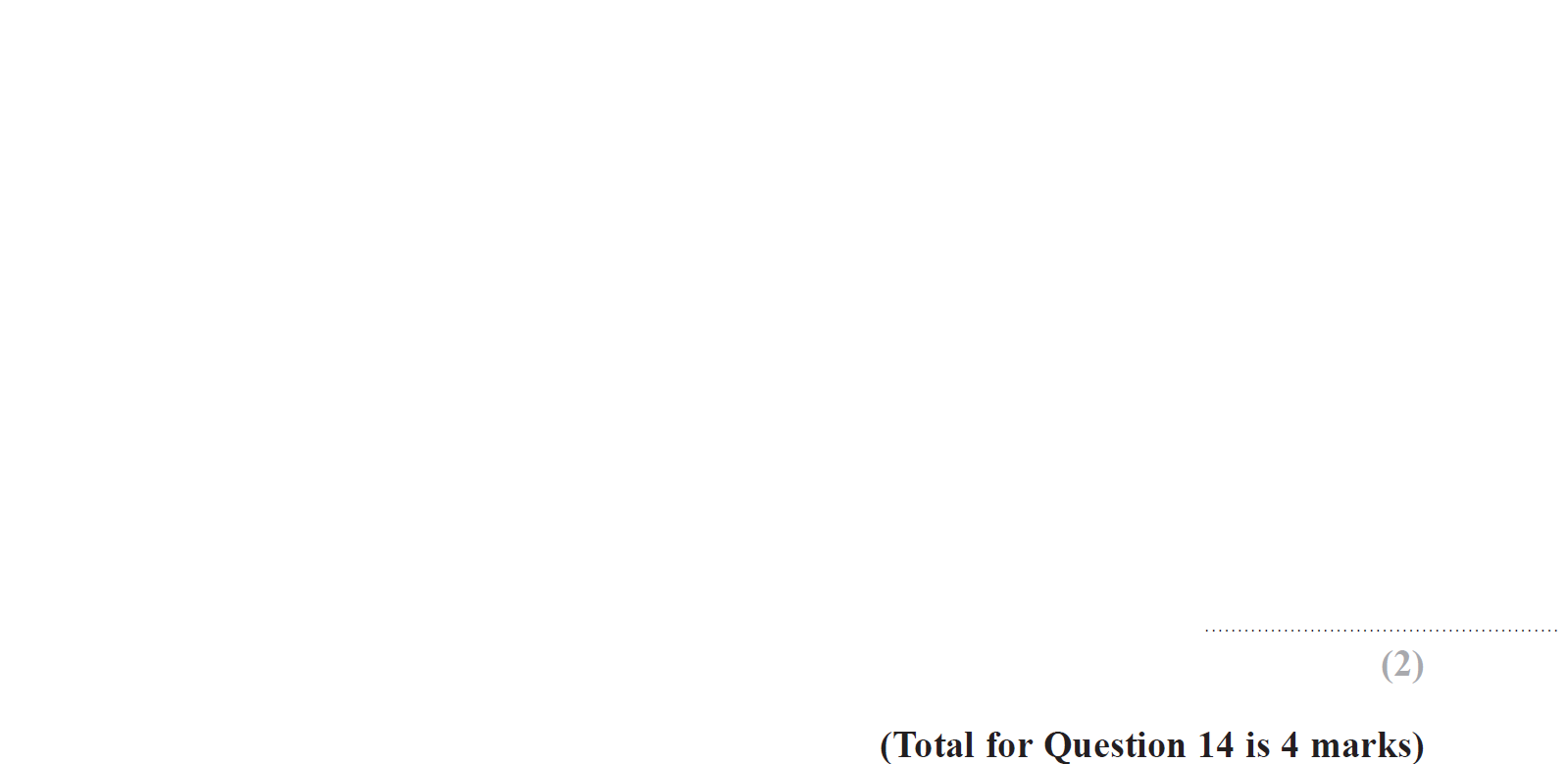 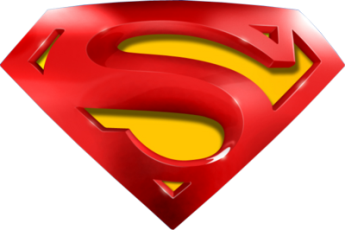 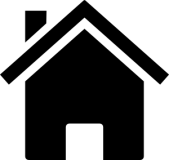 Nov 2018 1H Q14
Algebra
Indices
A
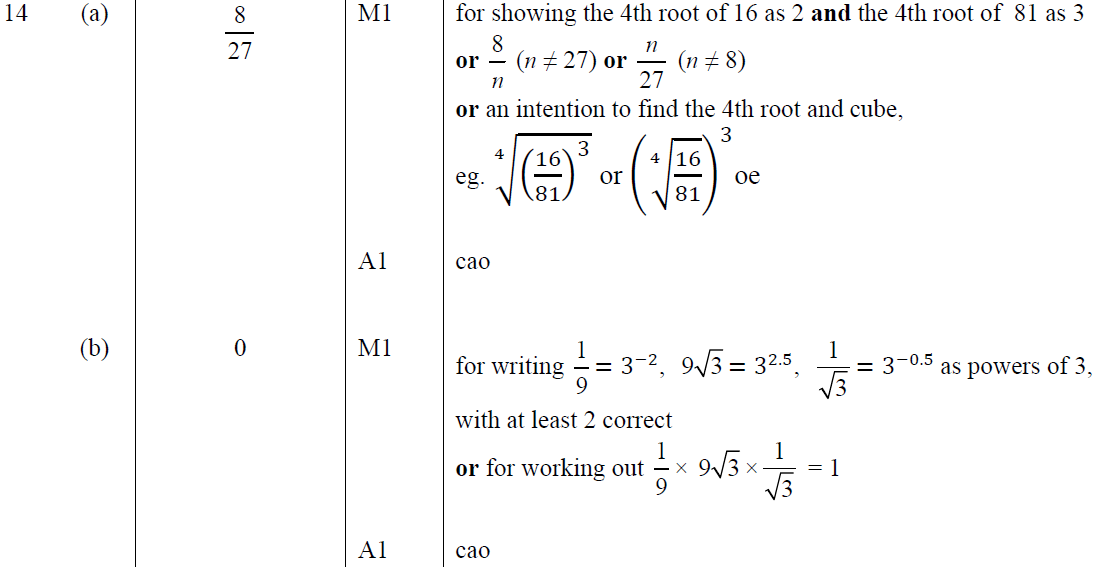 B
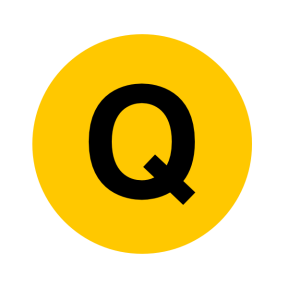 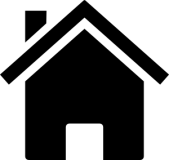 Nov 2018 3H Q9
Algebra
Indices
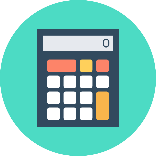 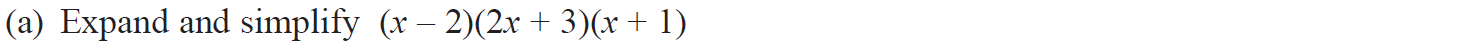 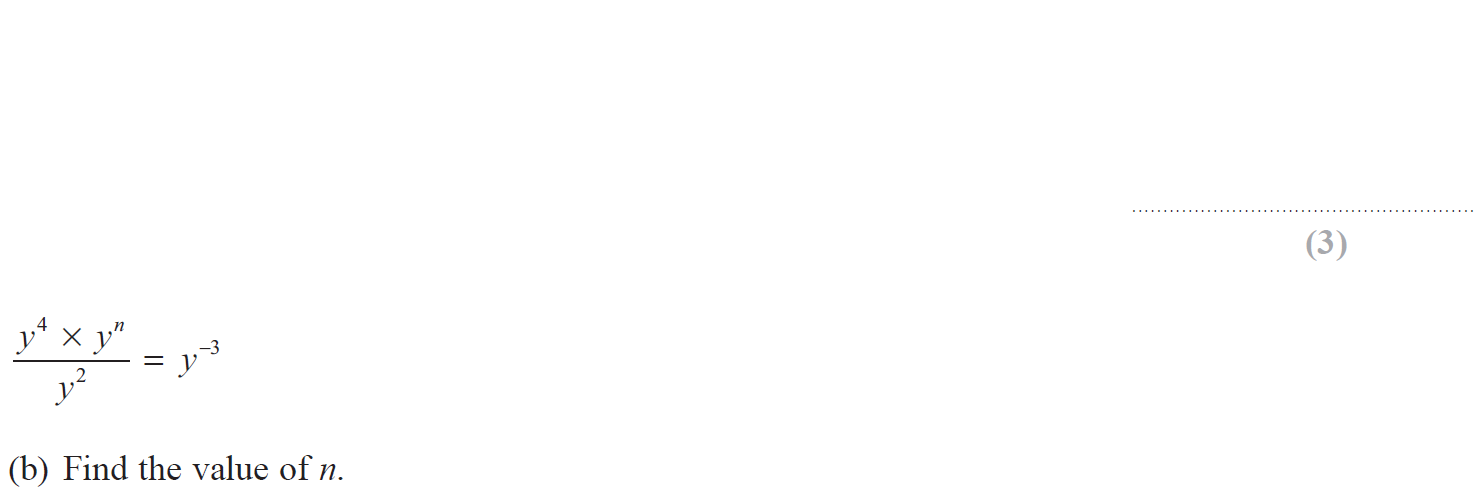 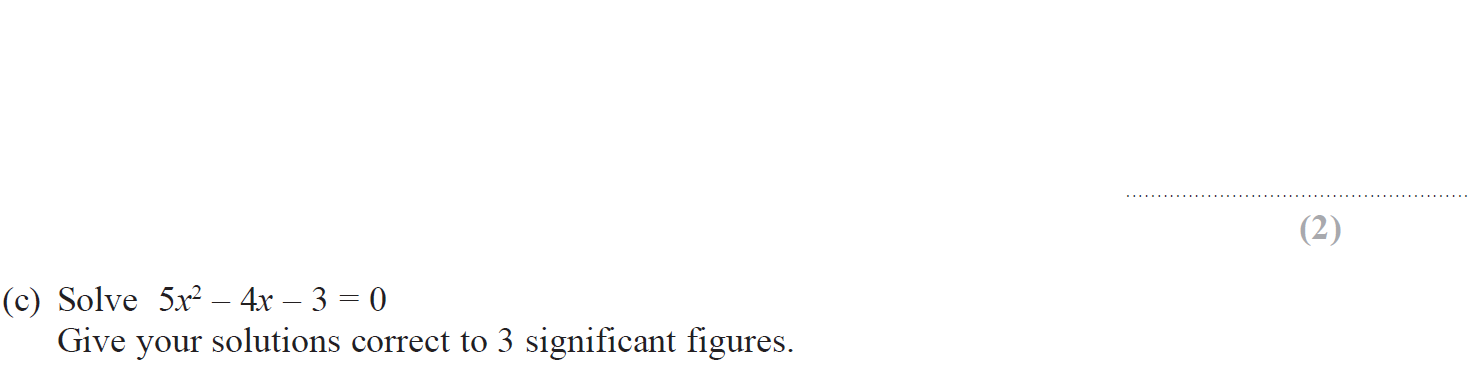 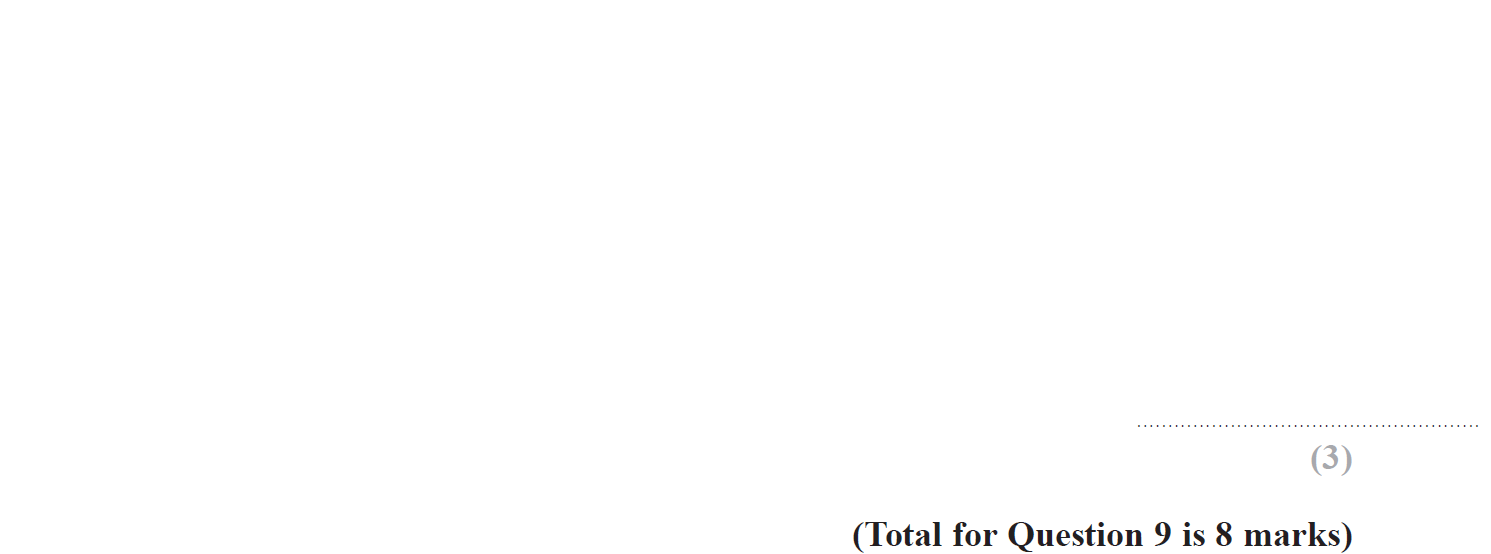 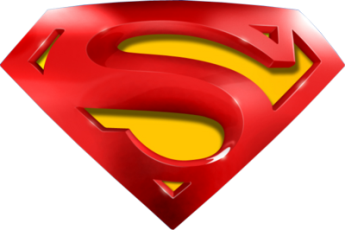 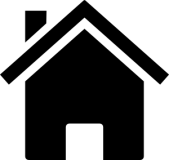 Nov 2018 3H Q9
Algebra
Indices
A
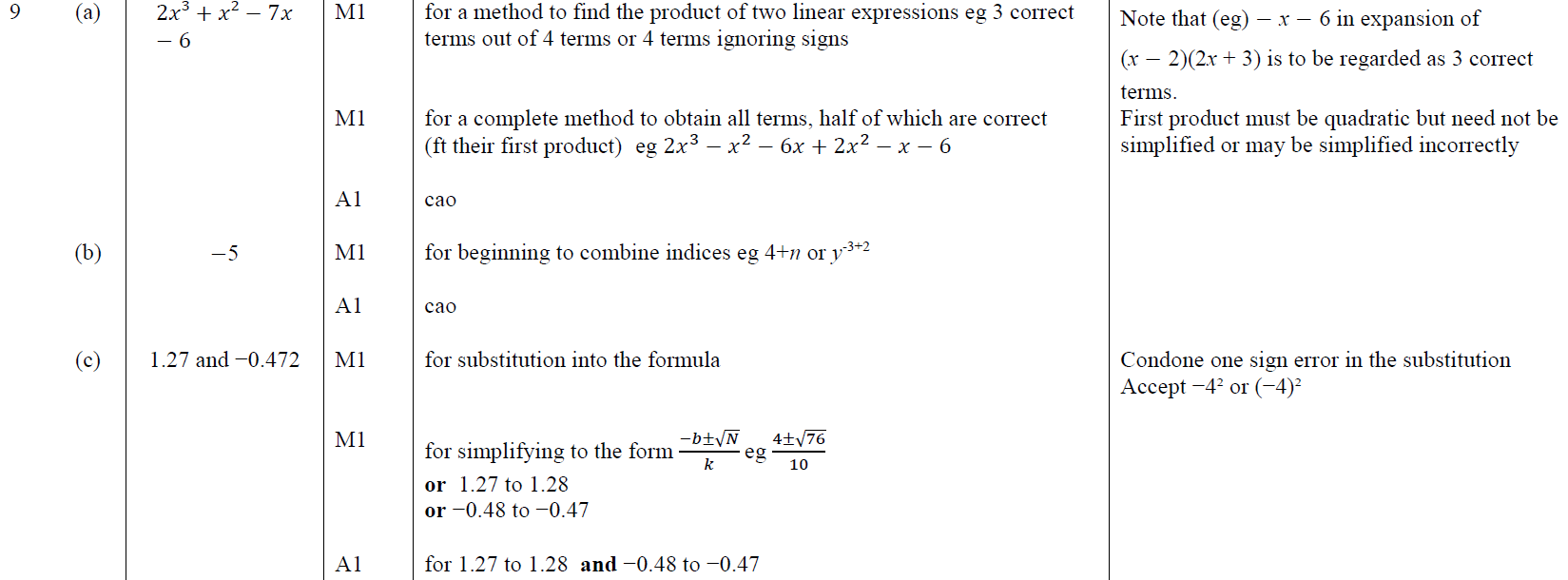 B
C
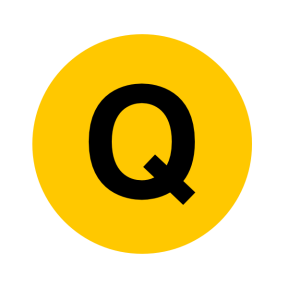 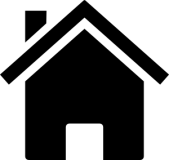 May 2019 1H Q8
Algebra
Indices
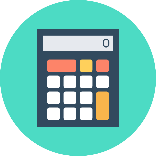 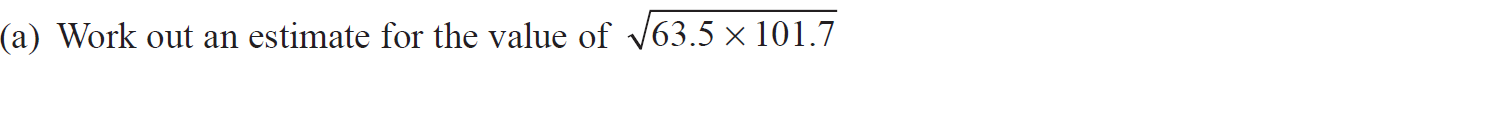 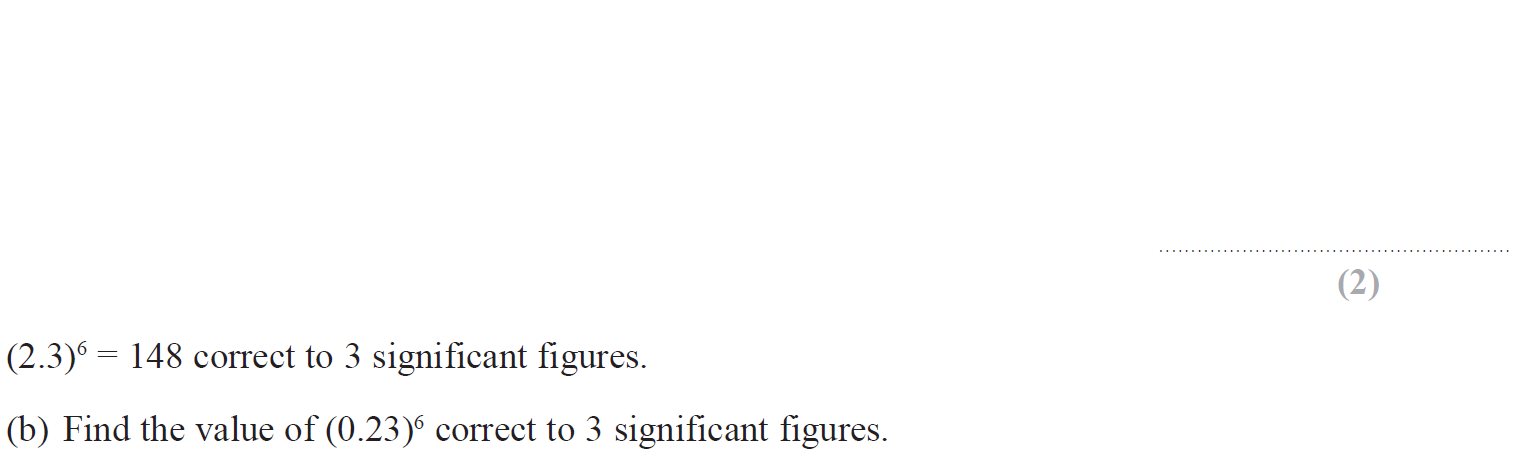 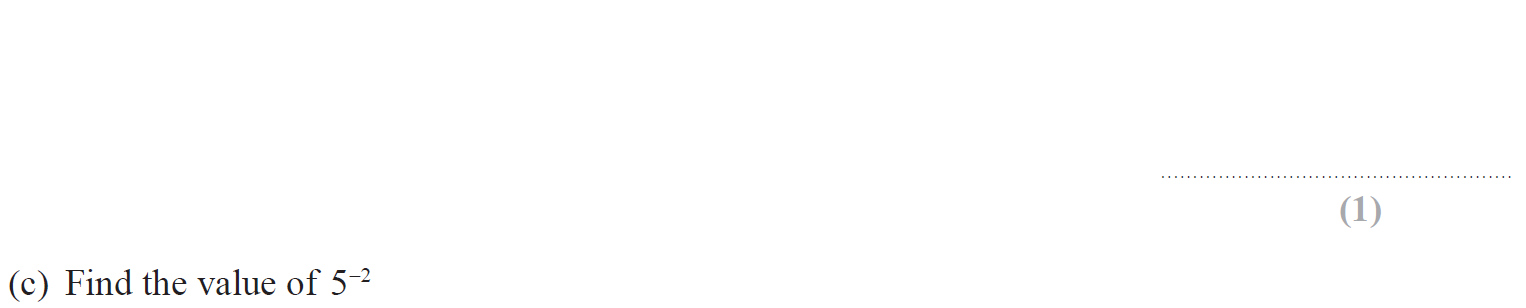 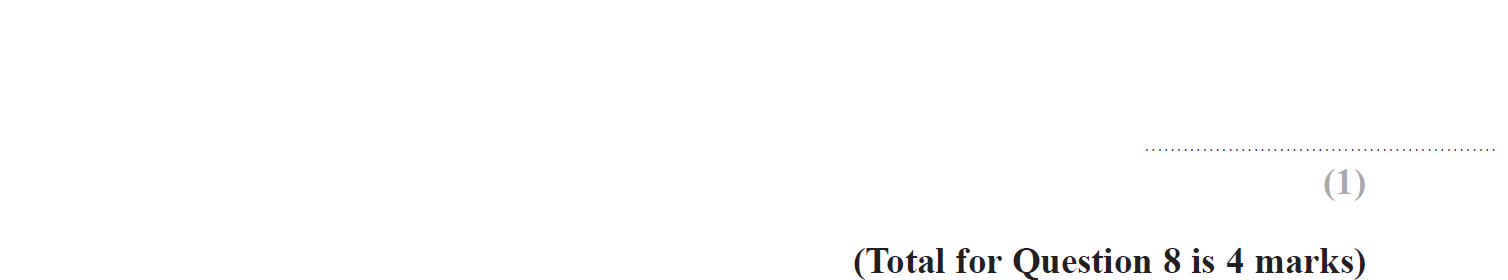 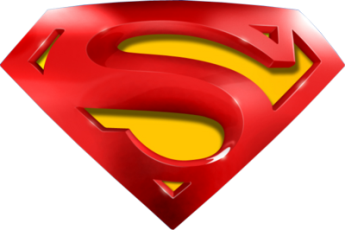 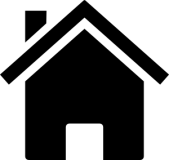 May 2019 1H Q8
Algebra
Indices
A
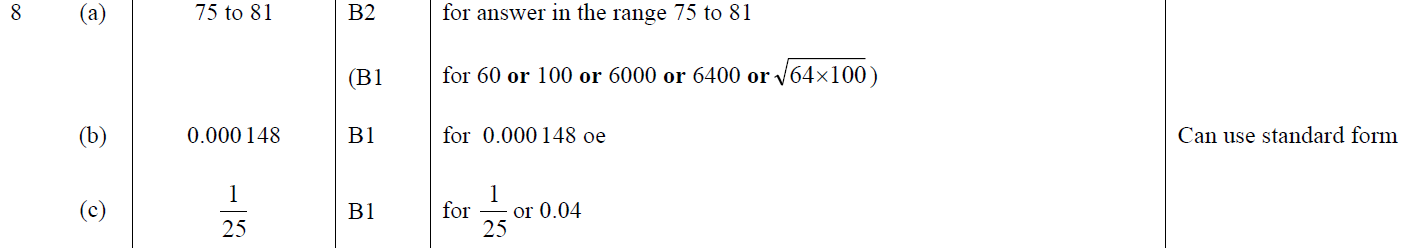 B
C
A SF
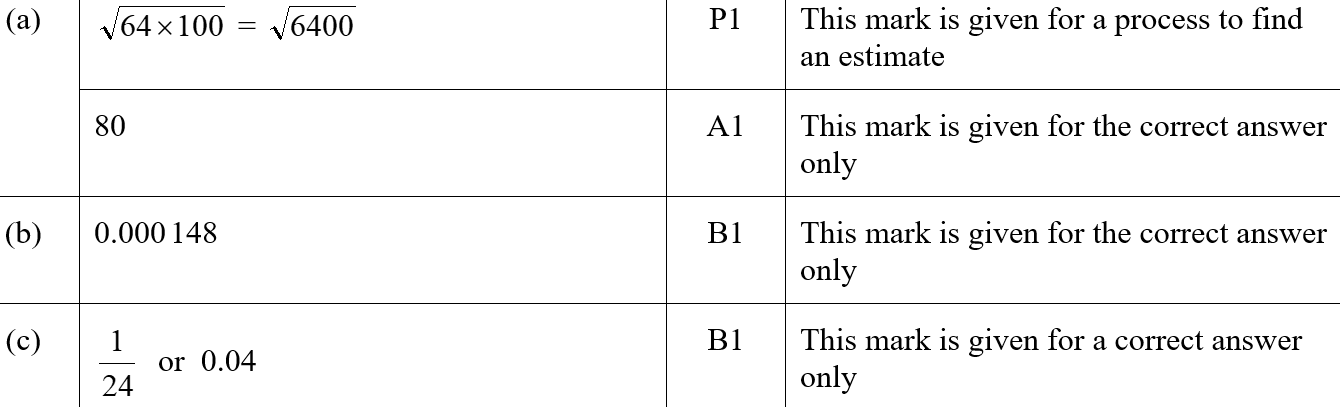 B SF
C SF
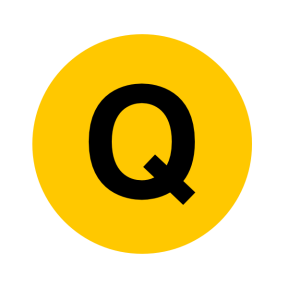 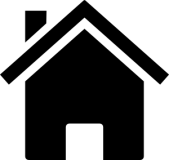 June 2019 3H Q12
Algebra
Indices
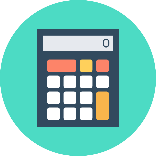 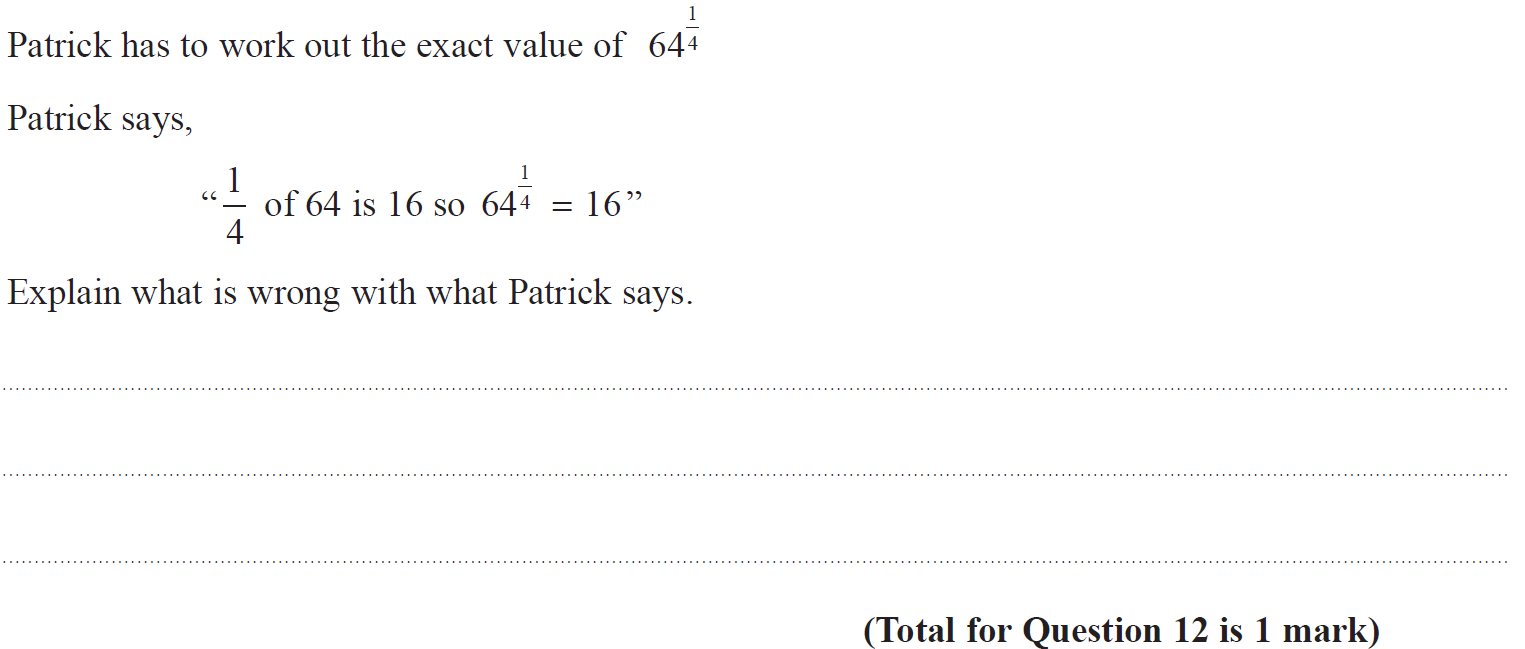 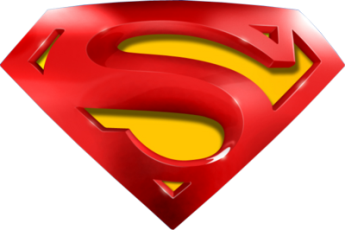 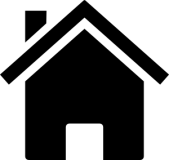 June 2019 3H Q12
Algebra
Indices
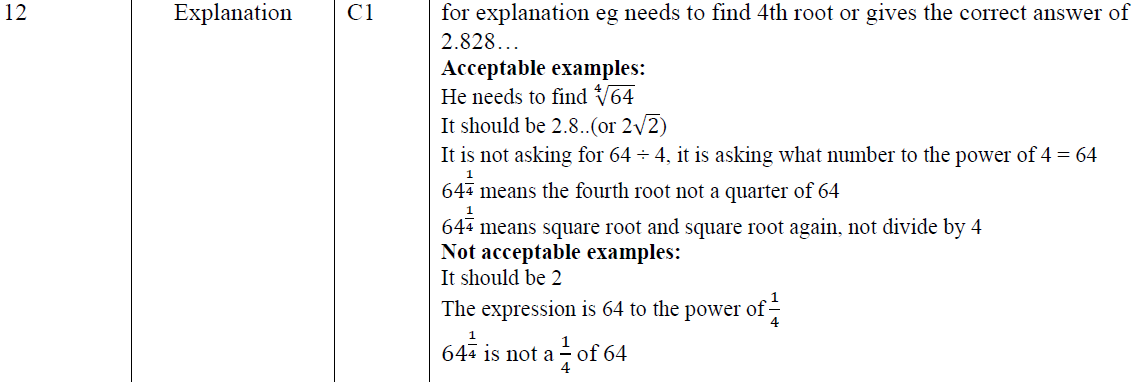 A
A SF
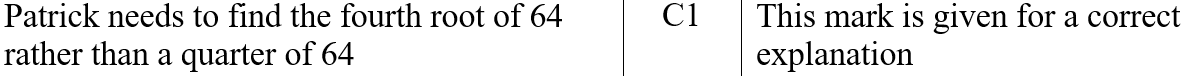 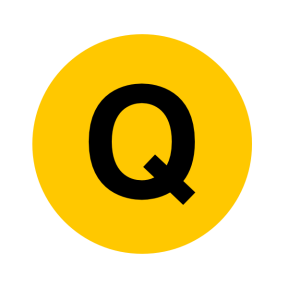 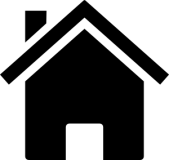 Algebra
Linear Graphs & Gradients
Linear Graphs & Gradients
SAM
1H Q25
May 2017
1H Q6
May 2018
1H Q19
Spec 1
1H Q23
May 2017
1H Q18
June 2018
2H Q3
Spec 1
2H Q23
June 2017
2H Q23
Nov 2018
2H Q6
Spec 1
3H Q3
Nov 2017
1H Q19
Nov 2018
2H Q18
Spec 1
3H Q7
Nov 2017
2H Q19
June 2019
2H Q2
Spec 2
1H Q22
May 2018
1H Q6
June 2019
2H Q16
Mainly Co-ordinates
With equation of circle and tangents
Simultaneous Equations
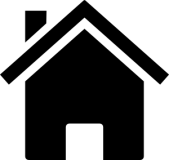 See also:
Linear Inequalities
Time-Series
SAM 1H Q25
Algebra
Linear Graphs & Gradients
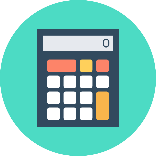 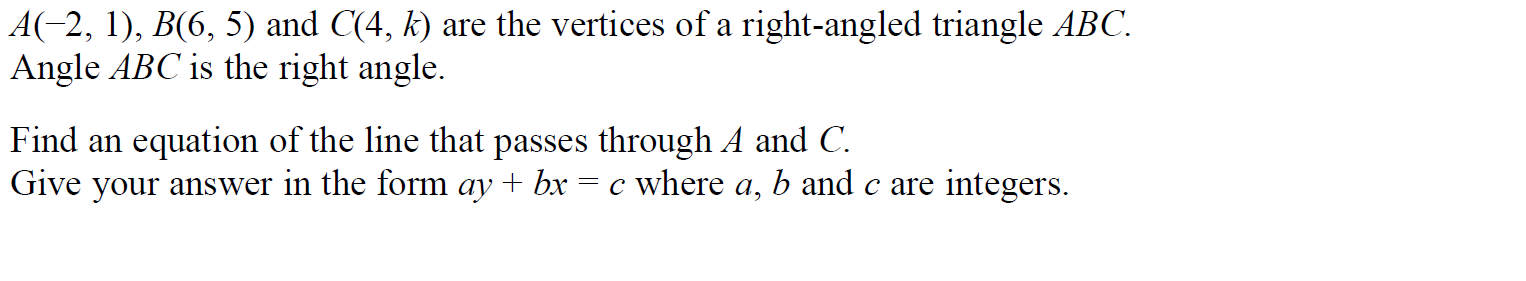 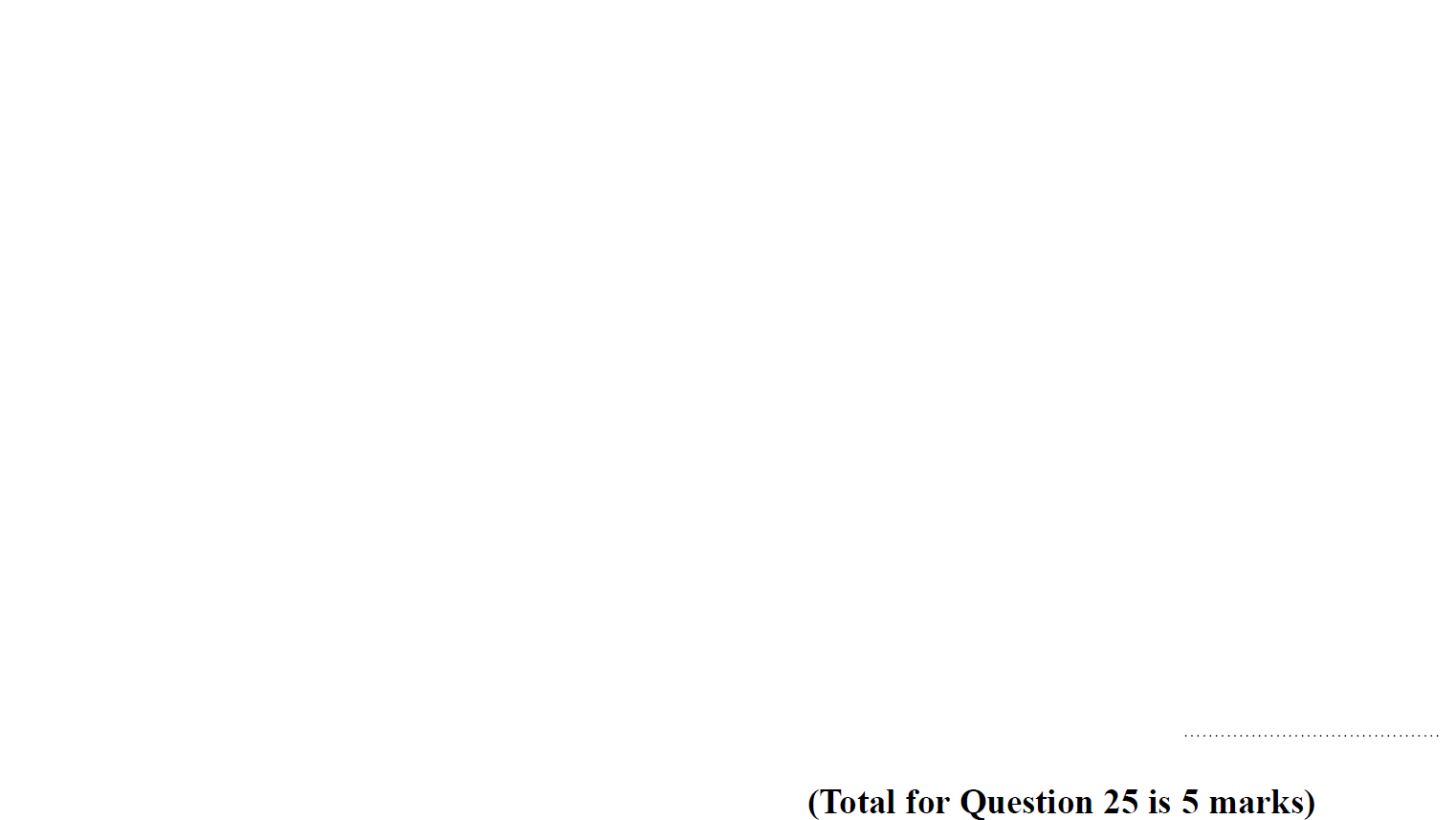 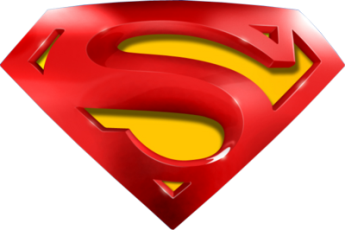 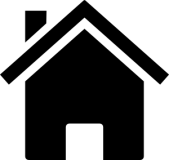 SAM 1H Q25
Algebra
Linear Graphs & Gradients
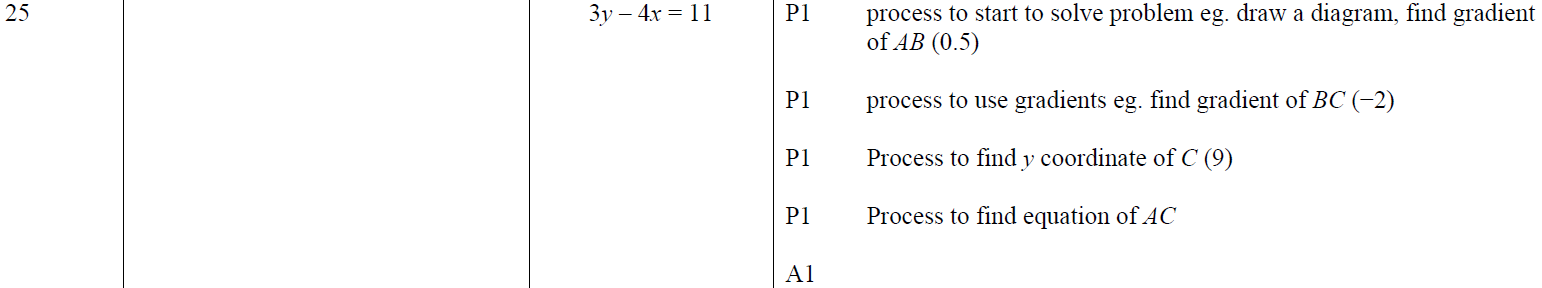 A
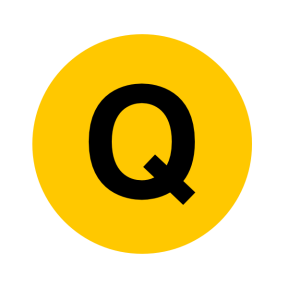 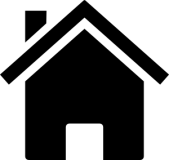 Specimen Set 1 1H Q23
Algebra
Linear Graphs & Gradients
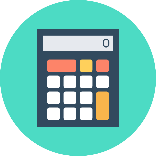 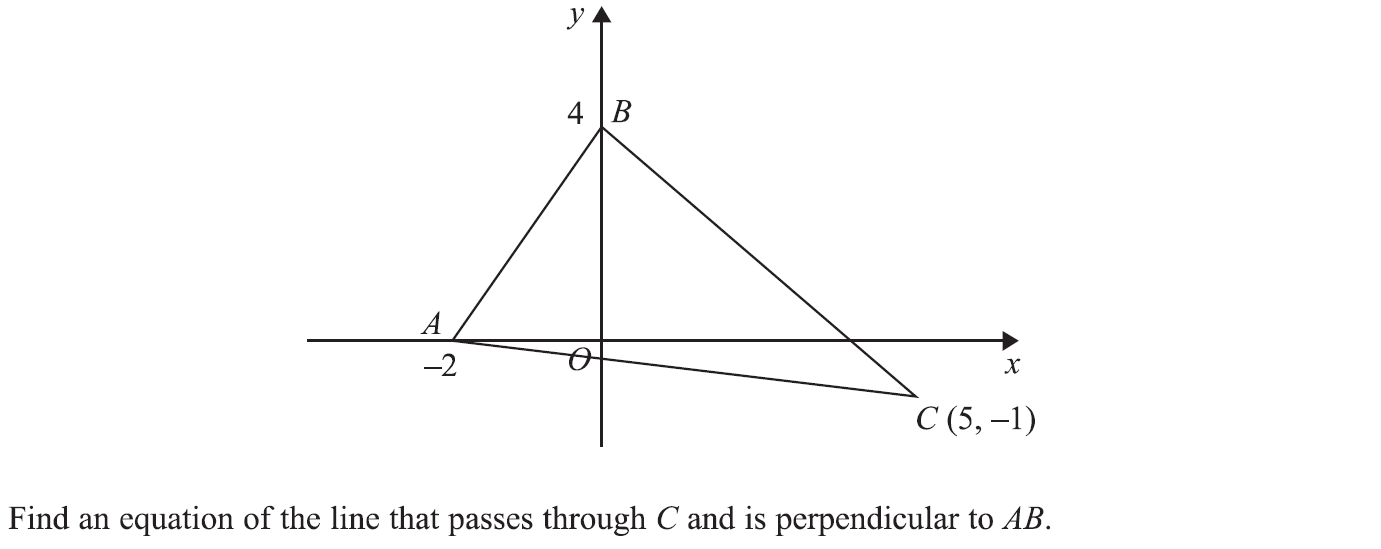 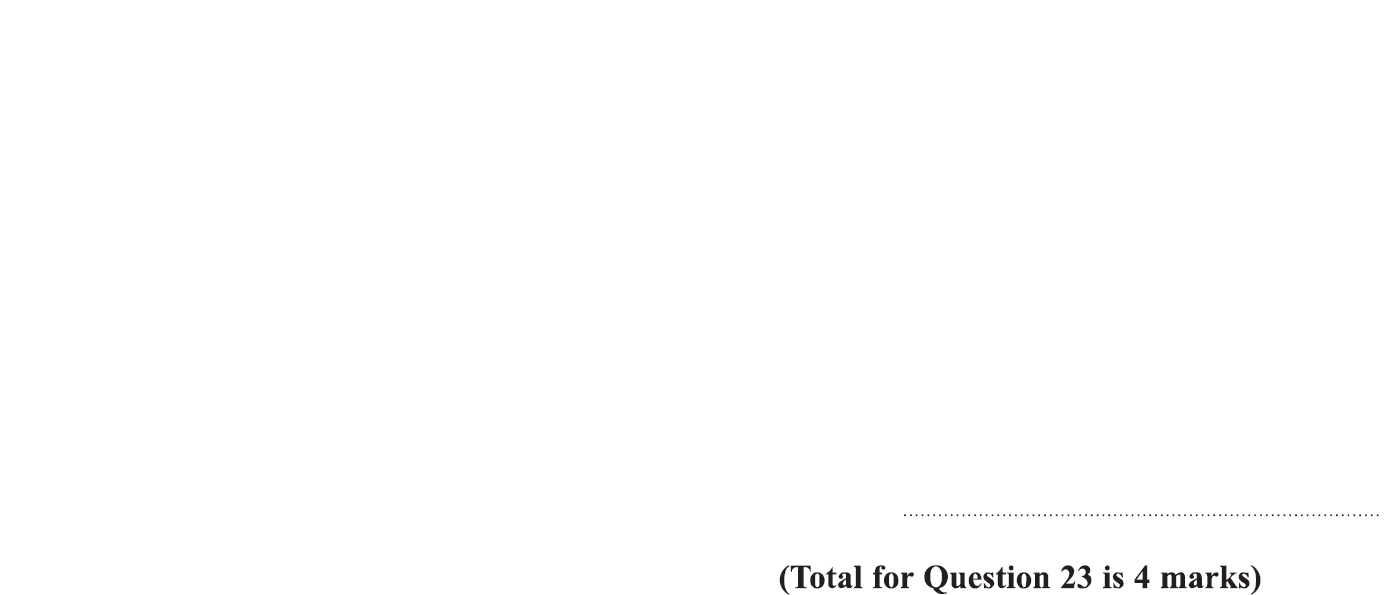 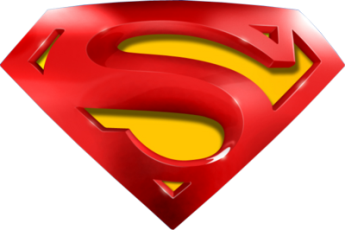 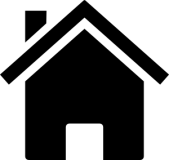 Specimen Set 1 1H Q23
Algebra
Linear Graphs & Gradients
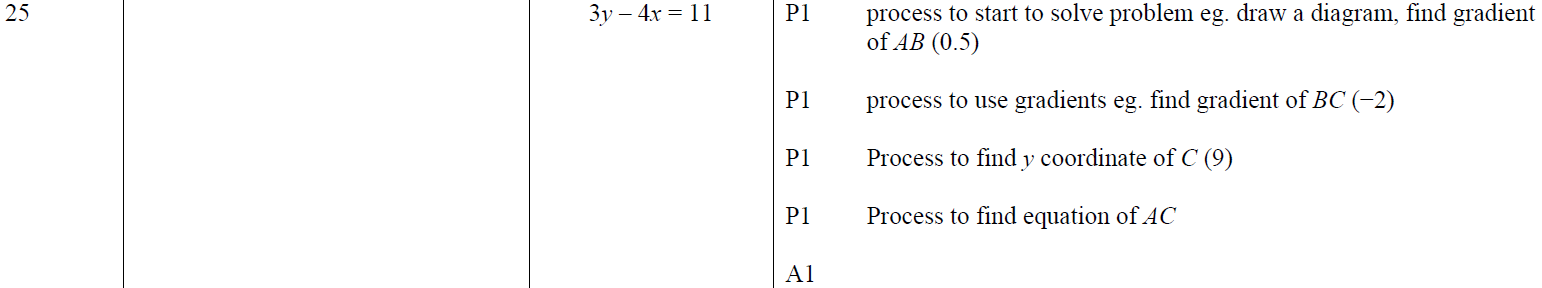 A
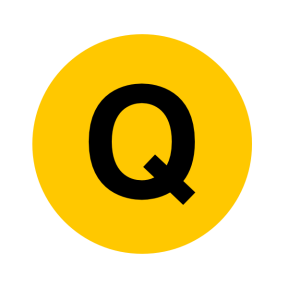 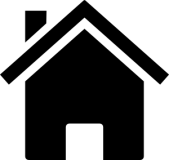 Specimen Set 1 2H Q23
Algebra
Linear Graphs & Gradients
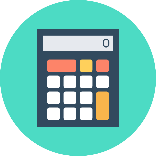 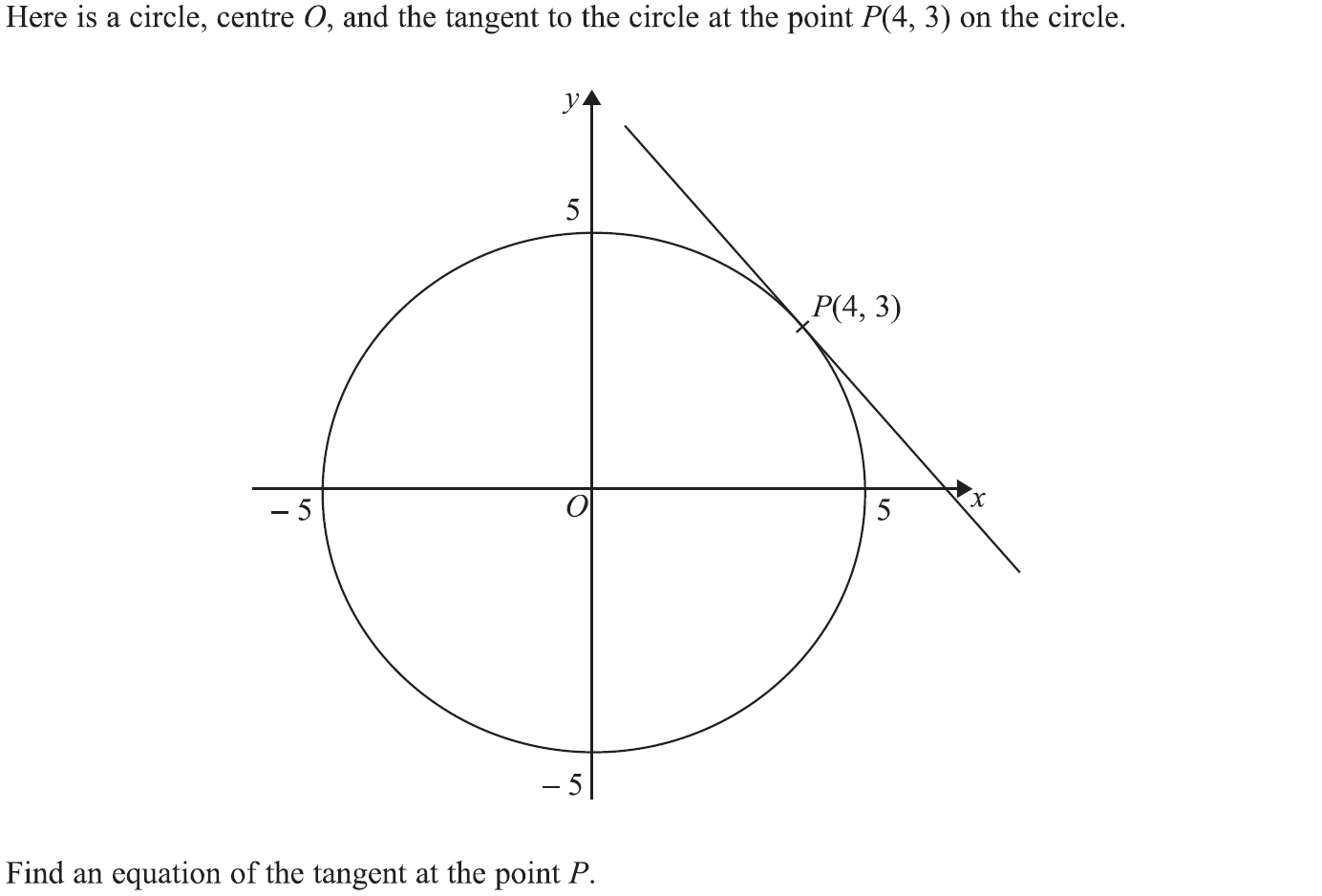 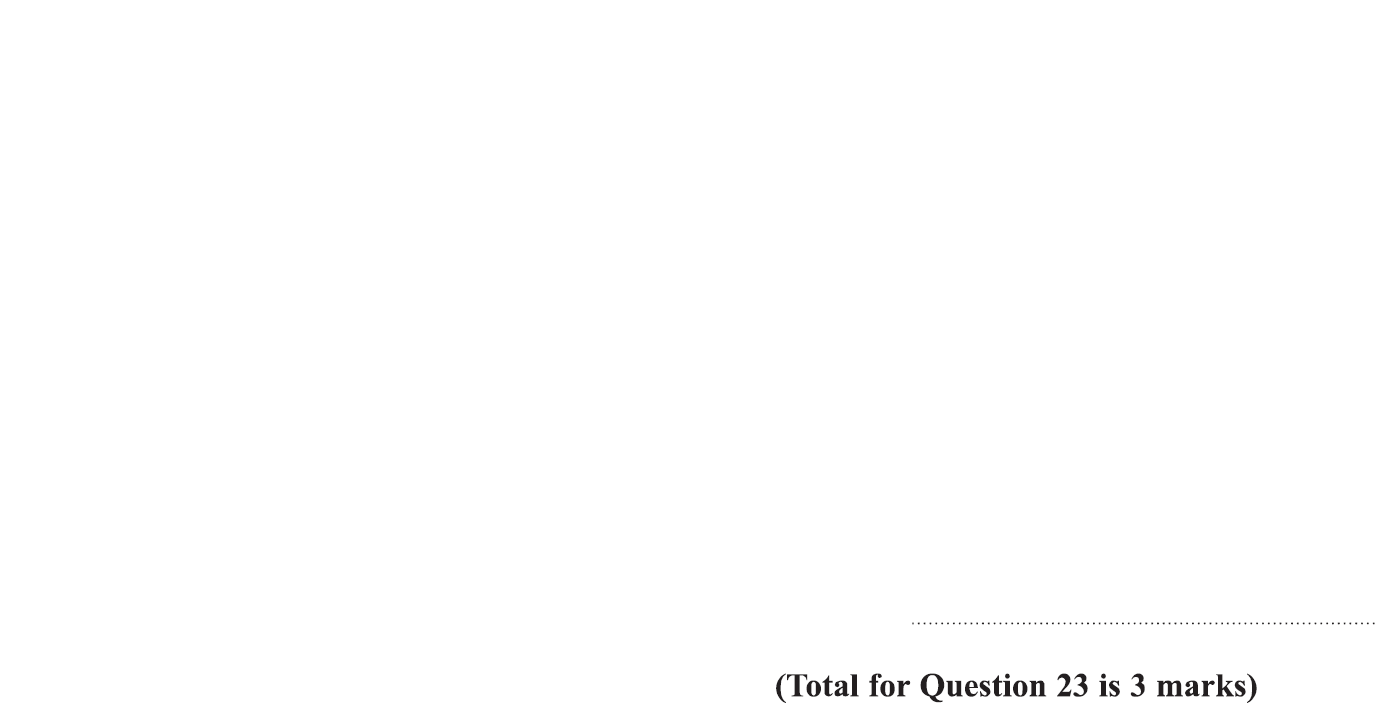 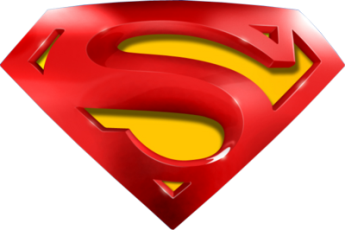 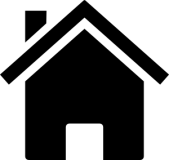 Specimen Set 1 2H Q23
Algebra
Linear Graphs & Gradients
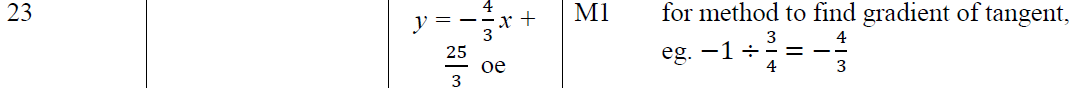 A
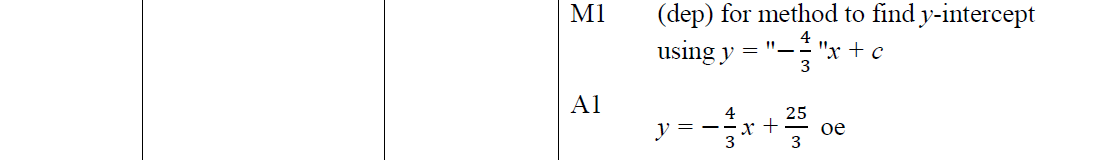 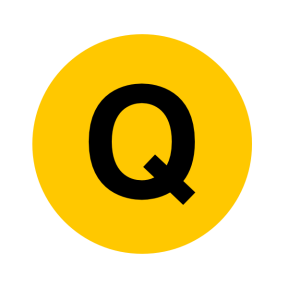 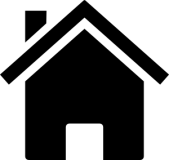 Specimen Set 1 3H Q3
Algebra
Linear Graphs & Gradients
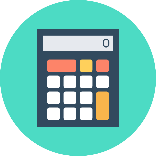 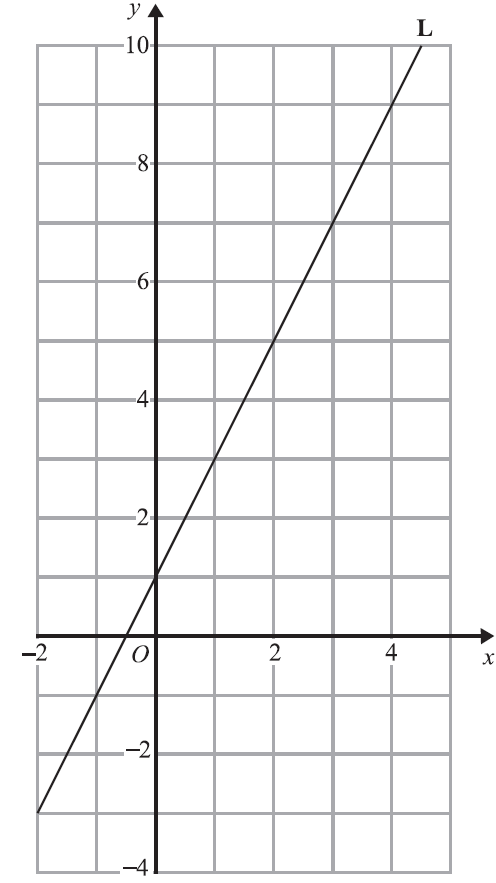 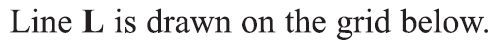 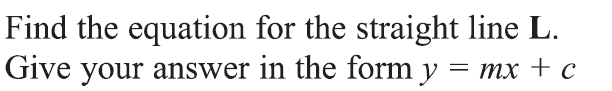 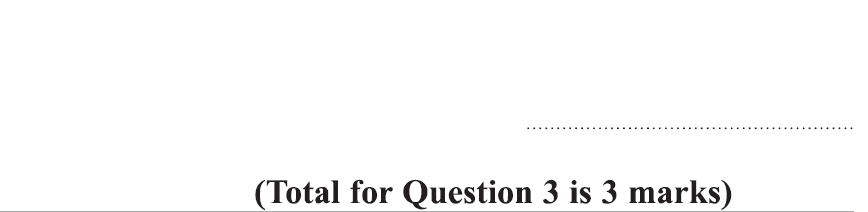 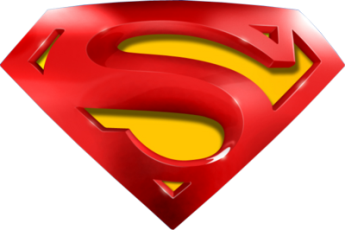 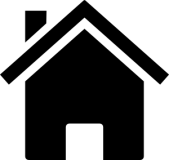 Specimen Set 1 3H Q3
Algebra
Linear Graphs & Gradients
A
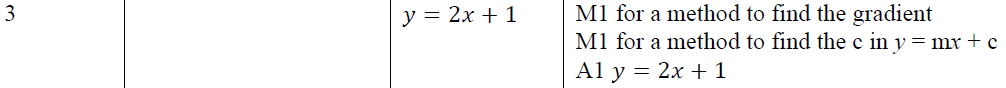 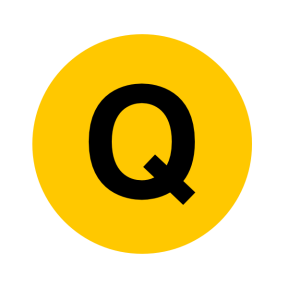 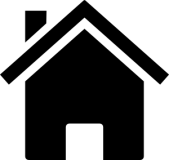 Specimen Set 1 3H Q7
Algebra
Linear Graphs & Gradients
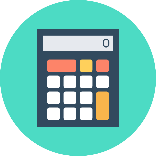 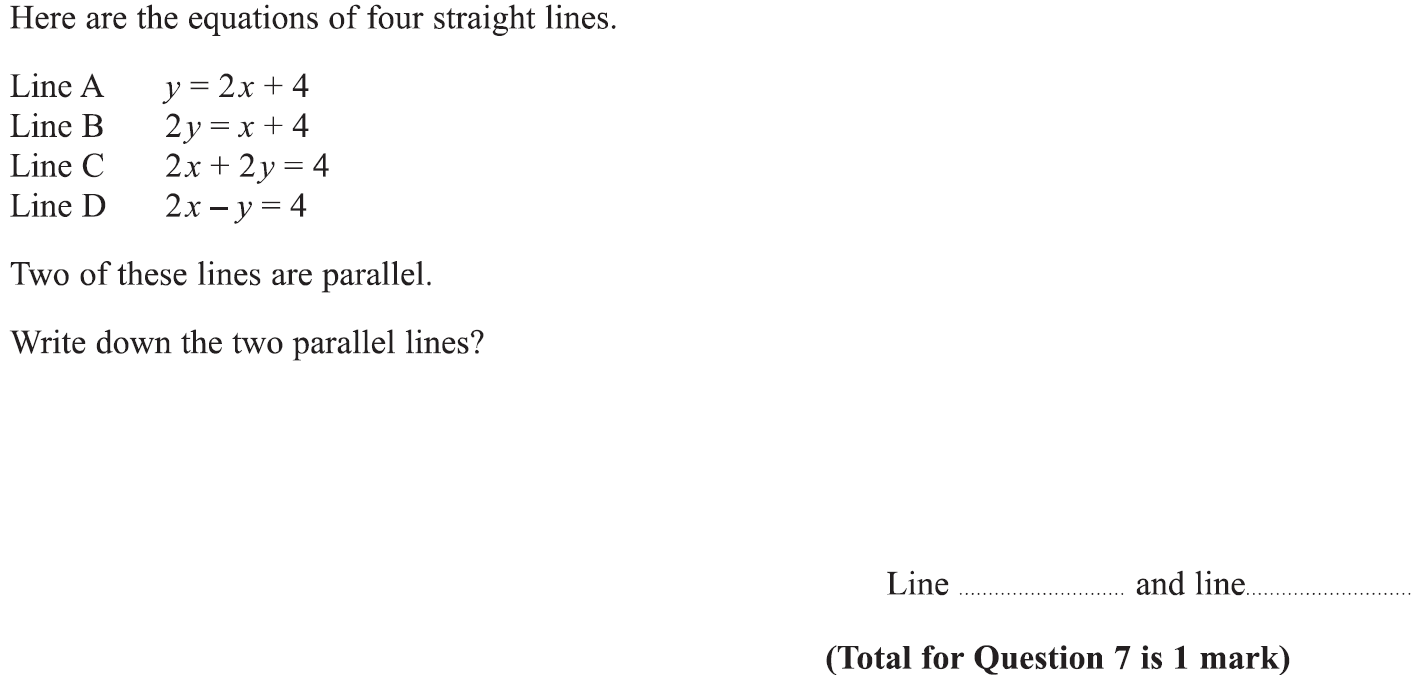 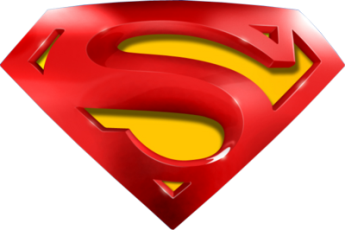 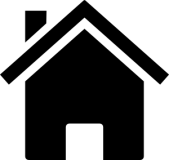 Specimen Set 1 3H Q7
Algebra
Linear Graphs & Gradients
A
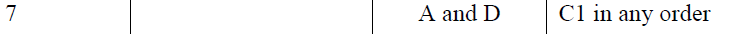 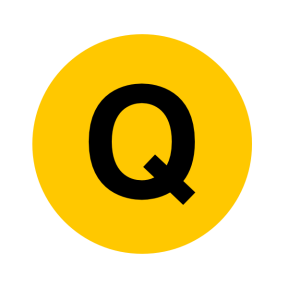 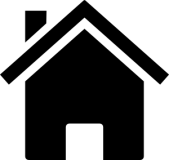 Specimen Set 2 1H Q22
Algebra
Linear Graphs & Gradients
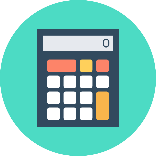 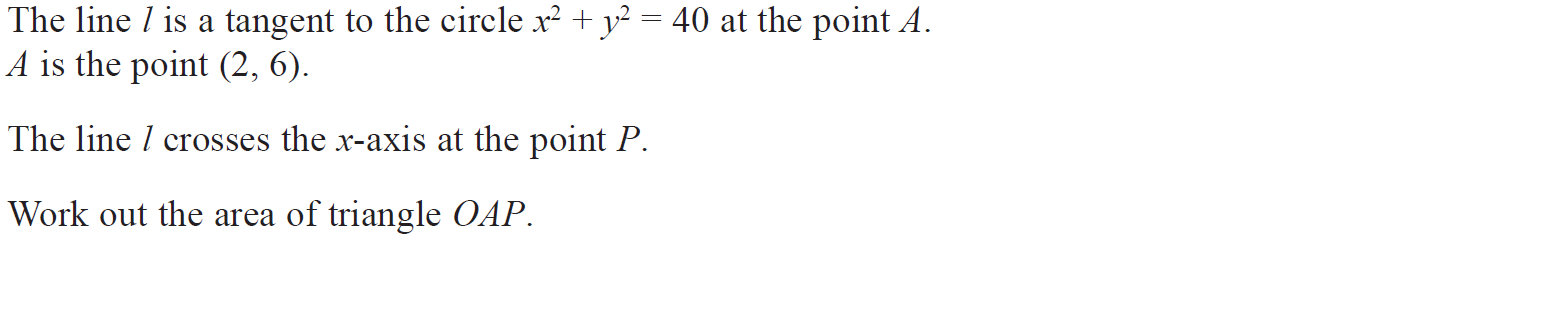 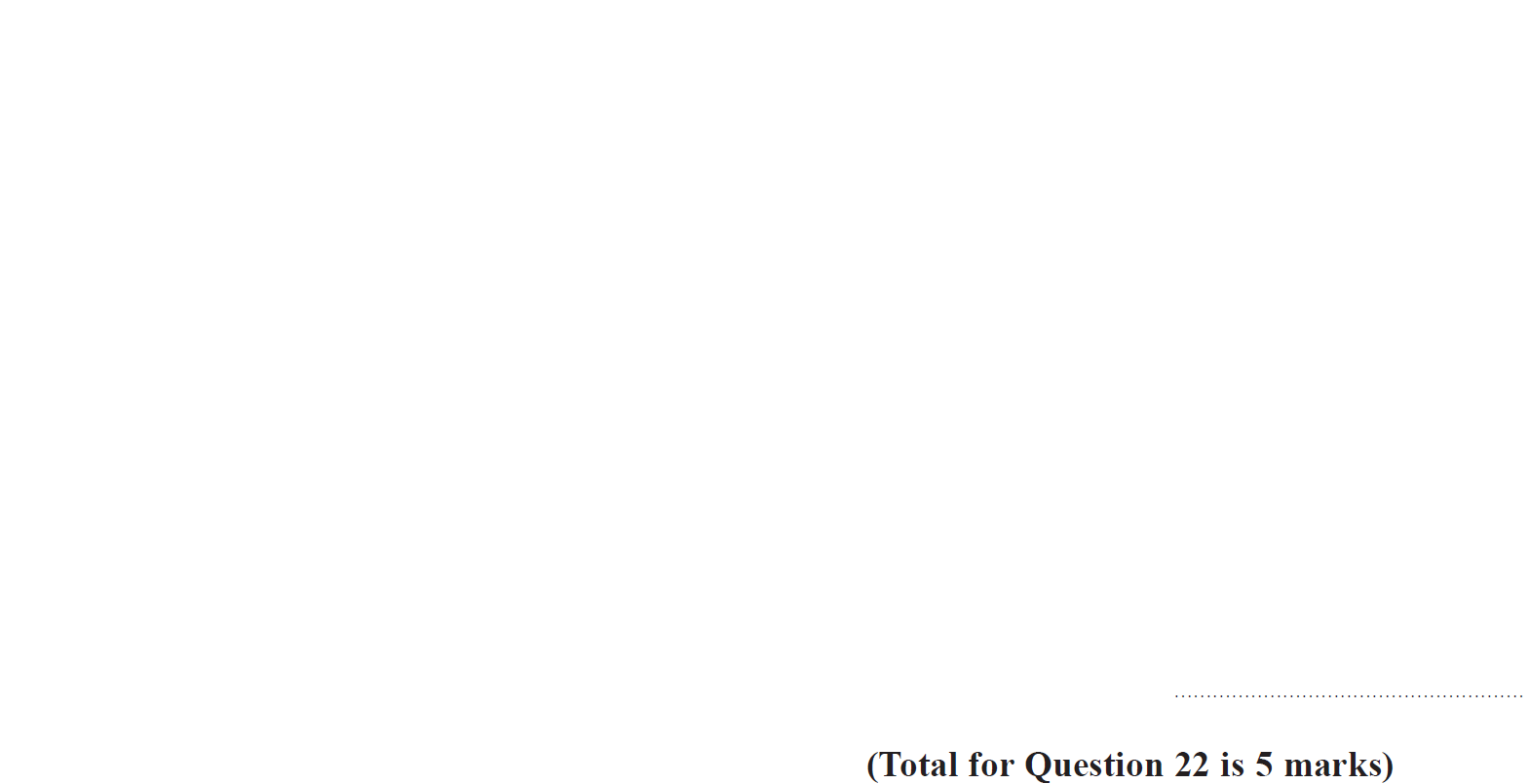 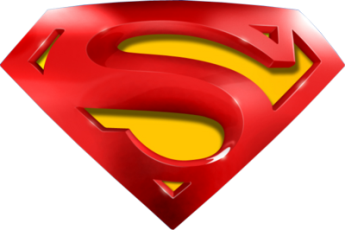 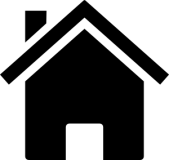 Specimen Set 2 1H Q22
Algebra
Linear Graphs & Gradients
A
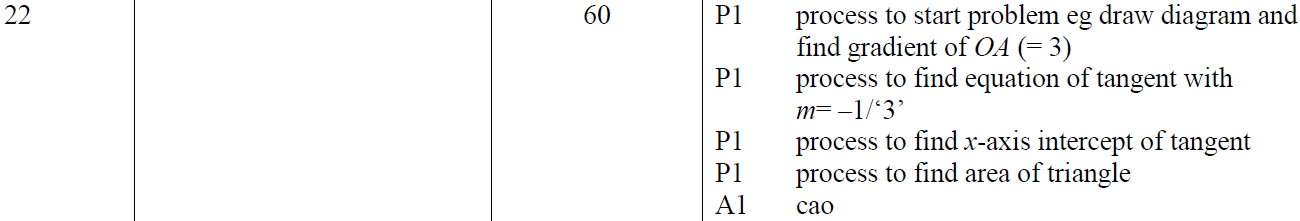 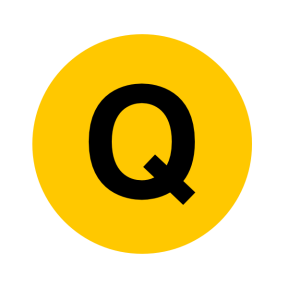 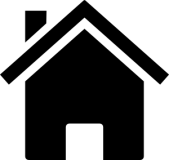 May 2017 1H Q6
Algebra
Linear Graphs & Gradients
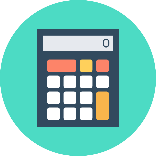 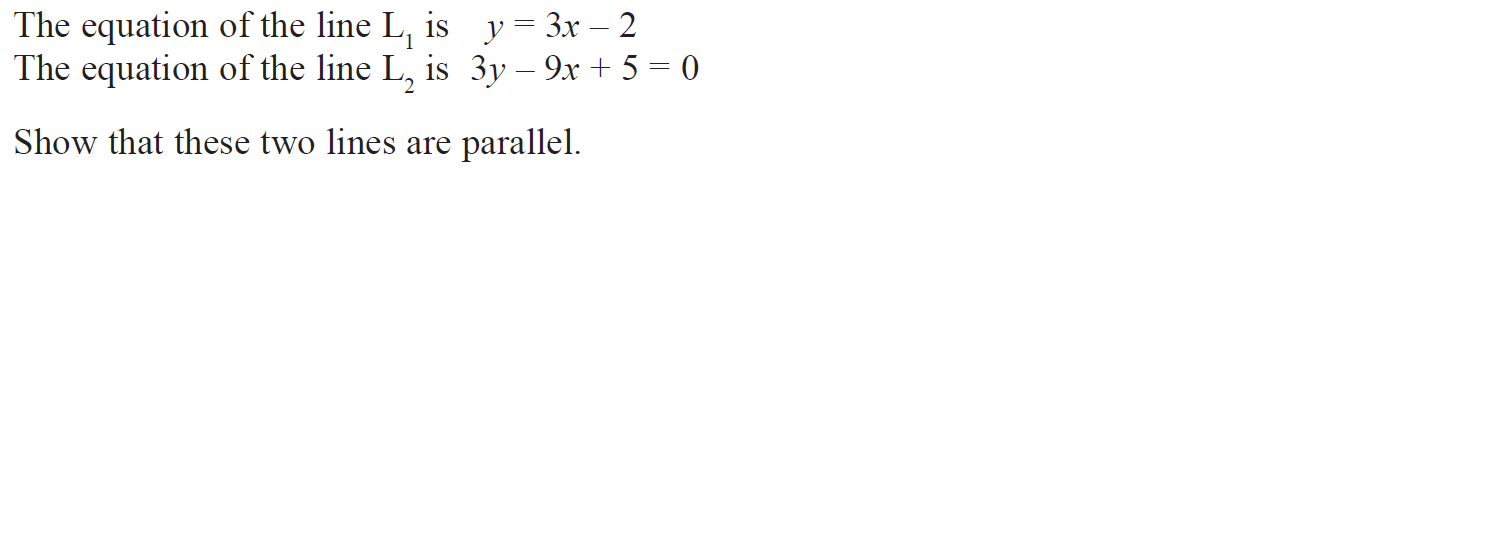 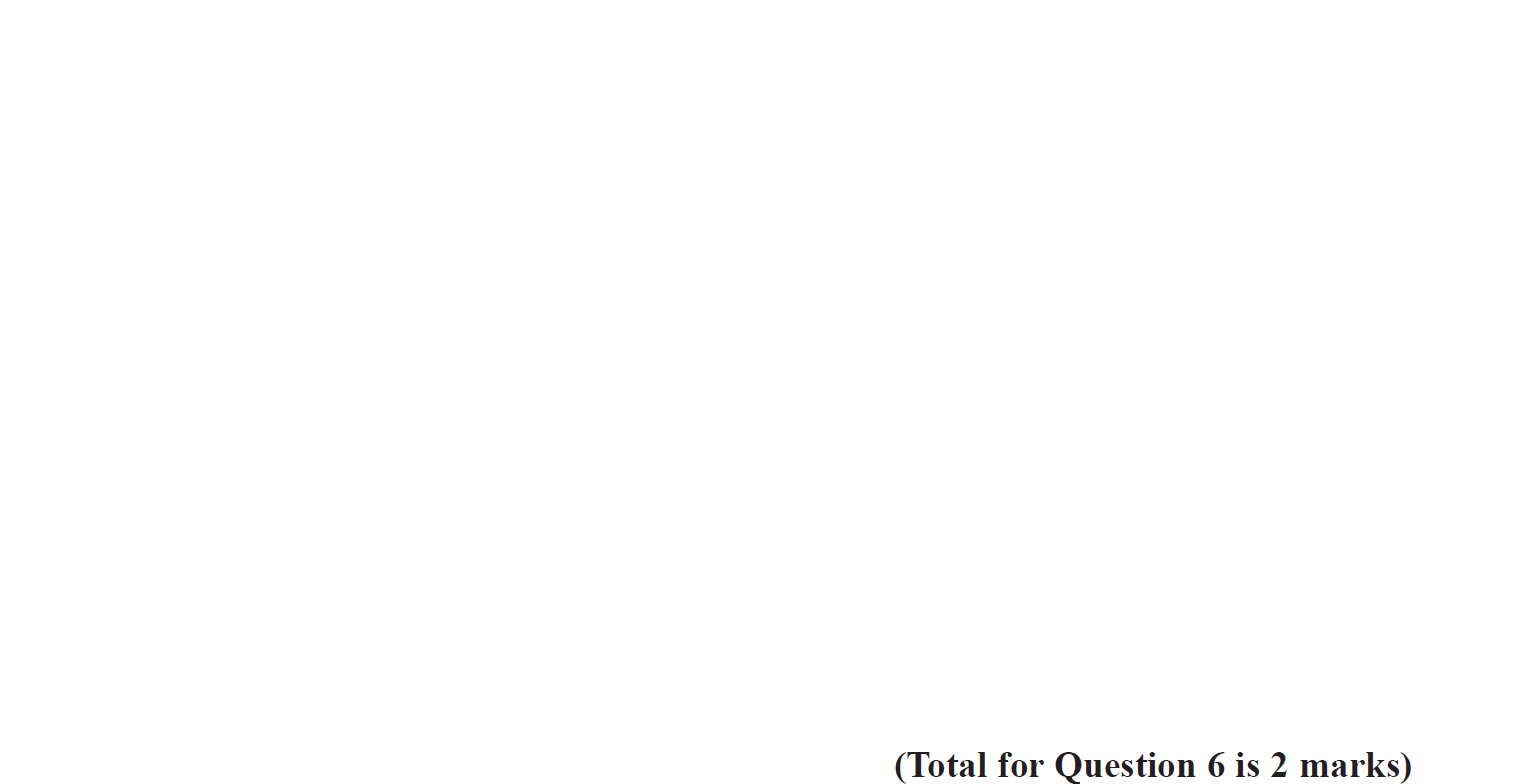 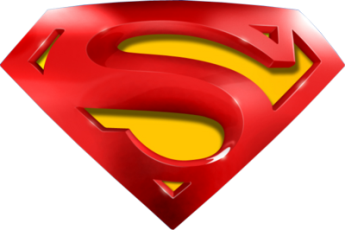 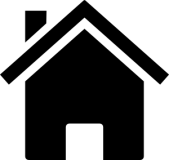 May 2017 1H Q6
Algebra
Linear Graphs & Gradients
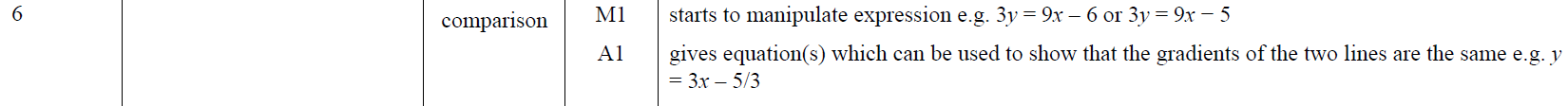 A
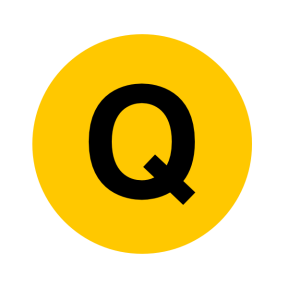 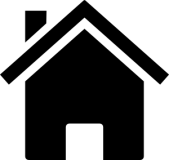 May 2017 1H Q18
Algebra
Linear Graphs & Gradients
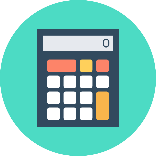 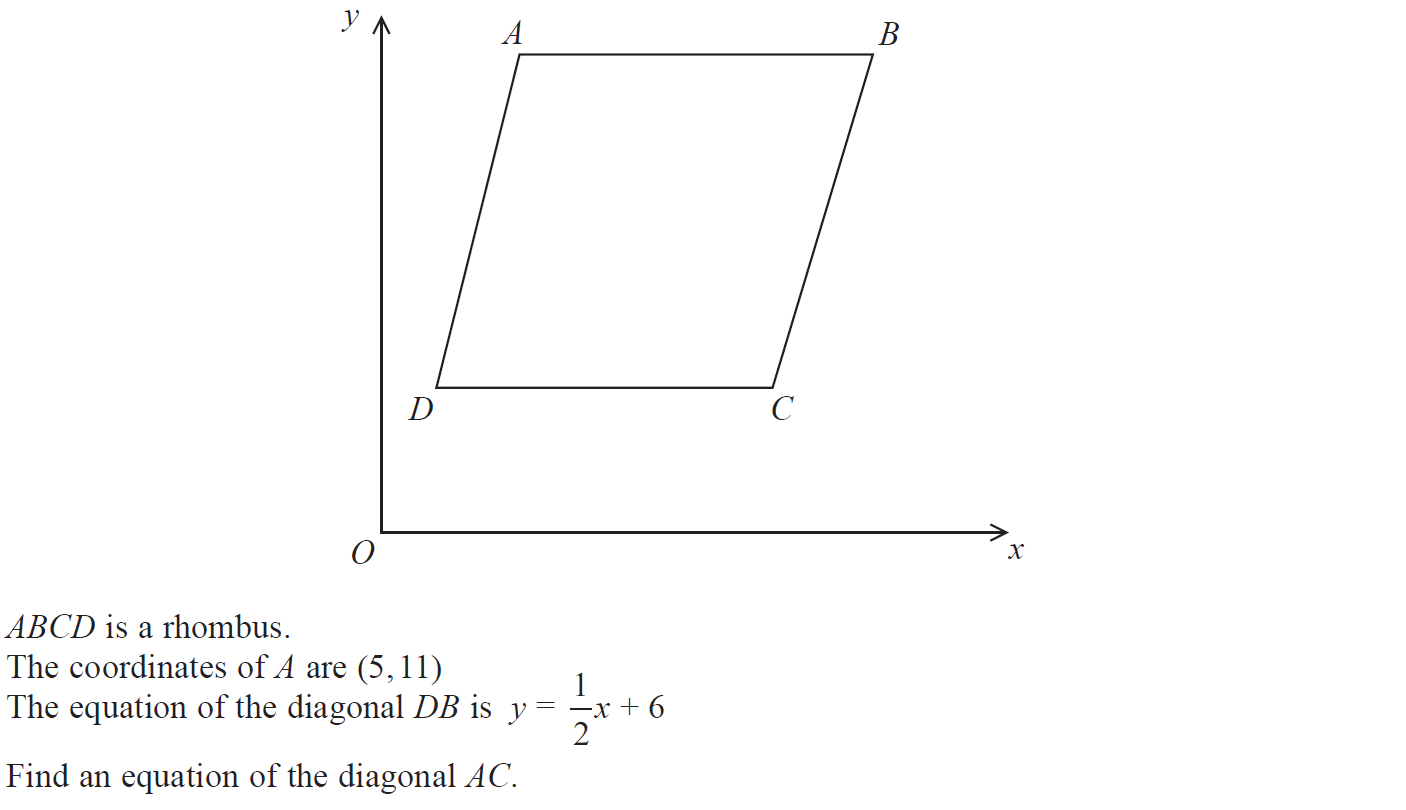 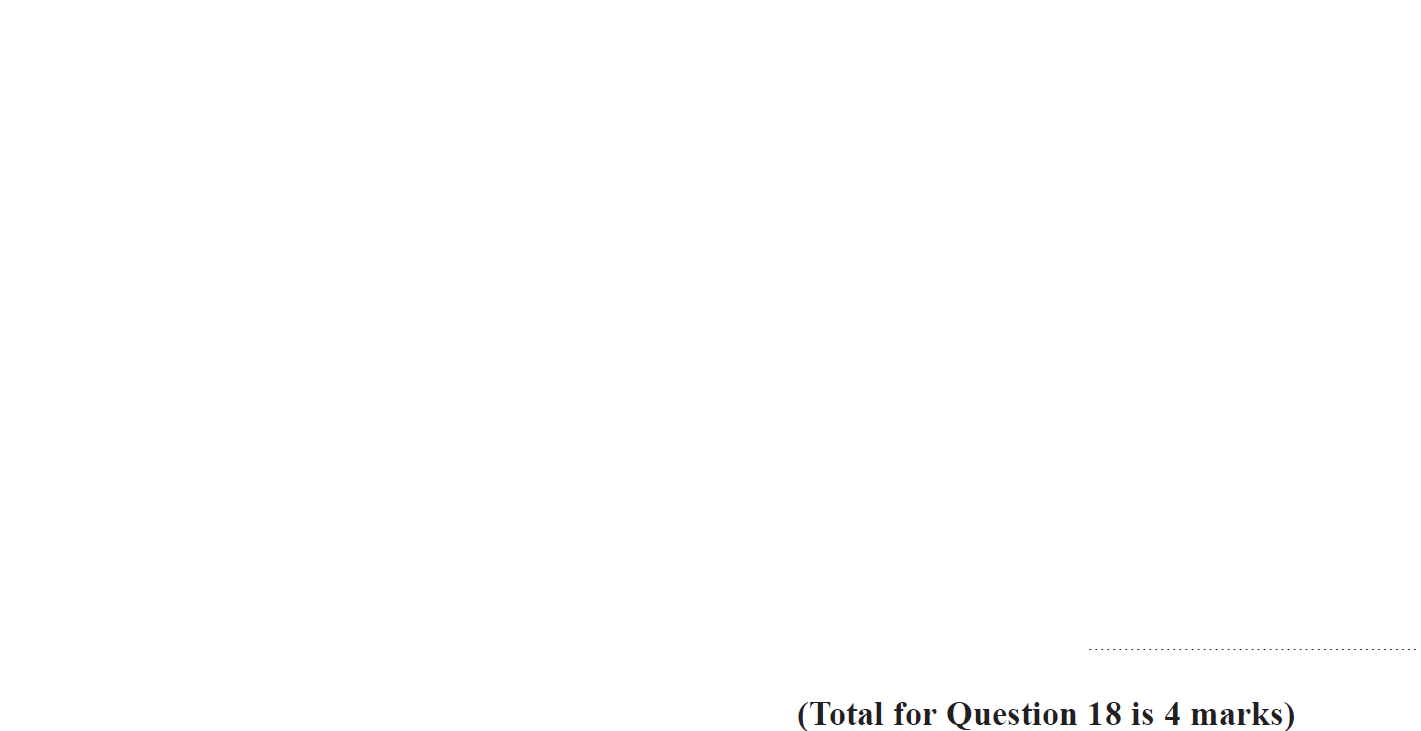 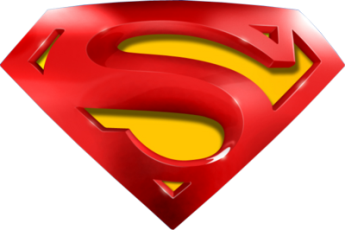 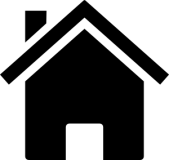 May 2017 1H Q18
Algebra
Linear Graphs & Gradients
A
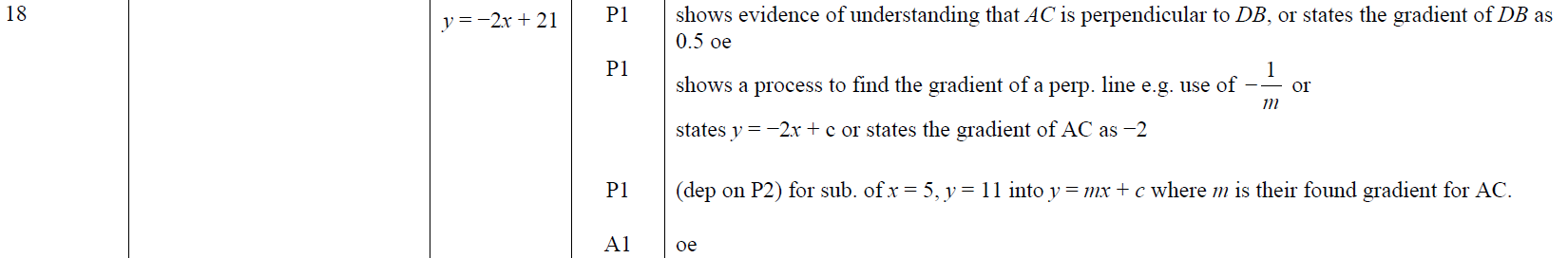 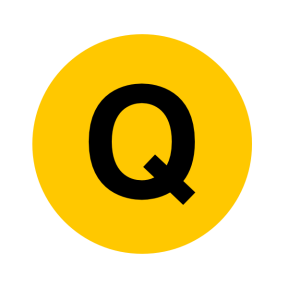 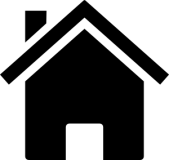 June 2017 2H Q23
Algebra
Linear Graphs & Gradients
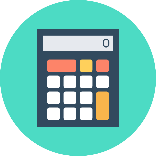 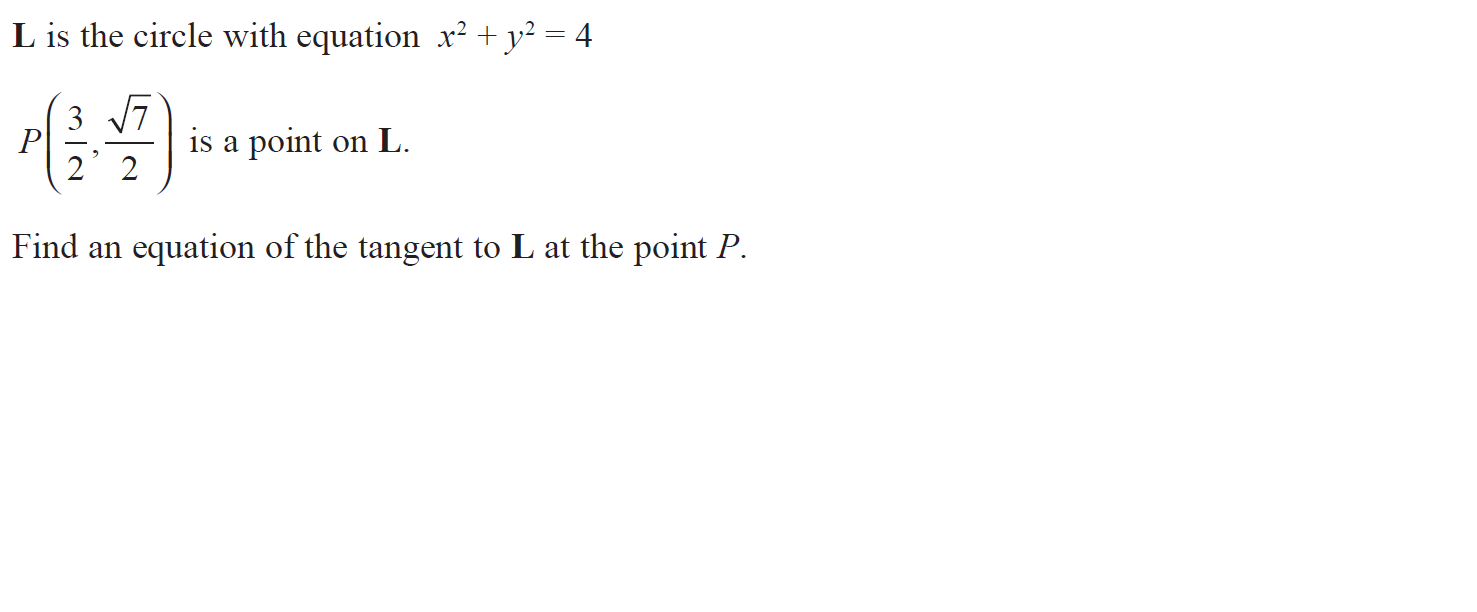 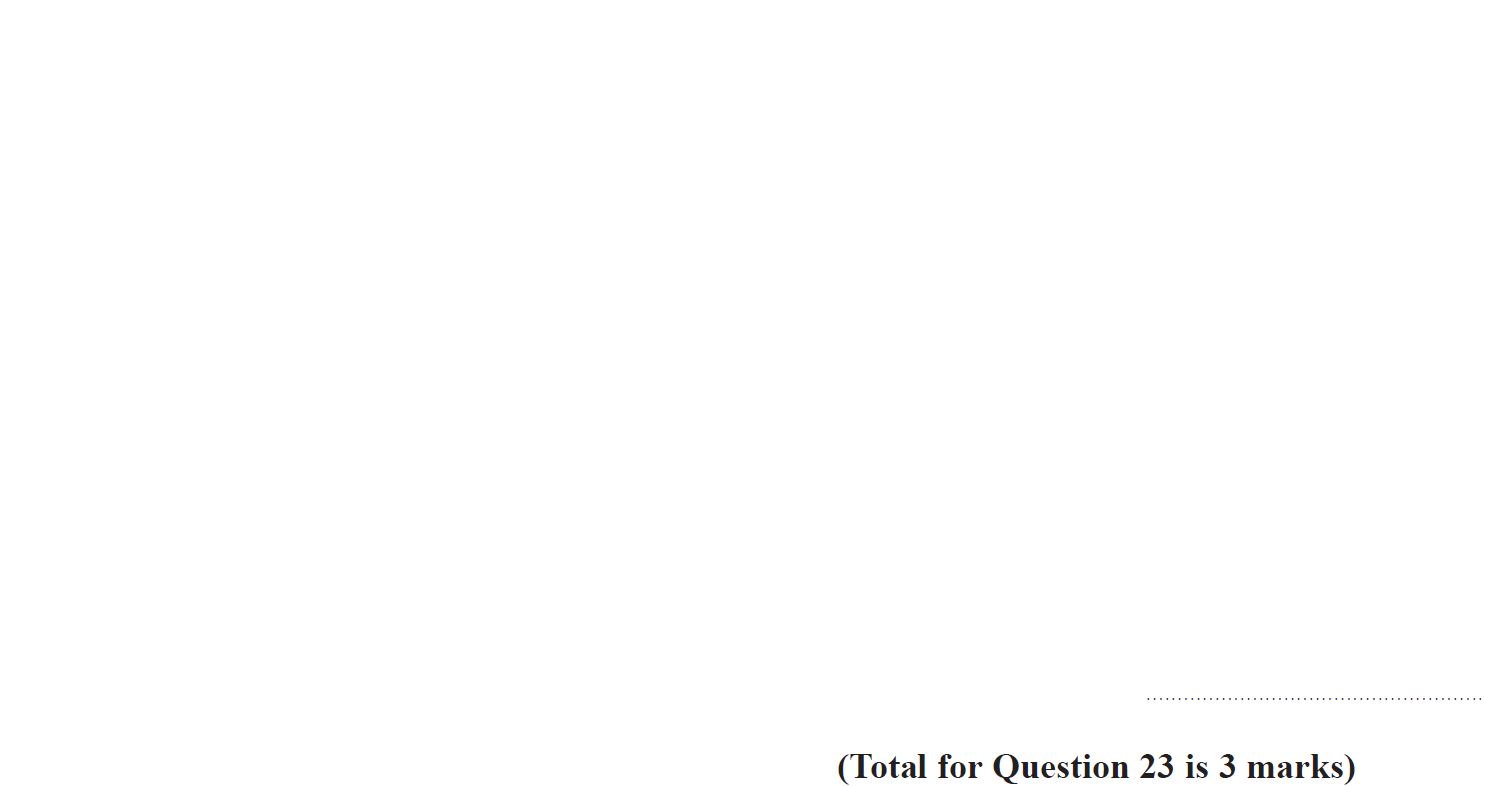 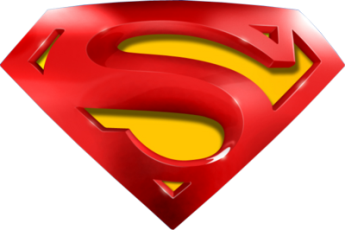 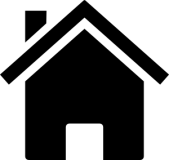 June 2017 2H Q23
Algebra
Linear Graphs & Gradients
A
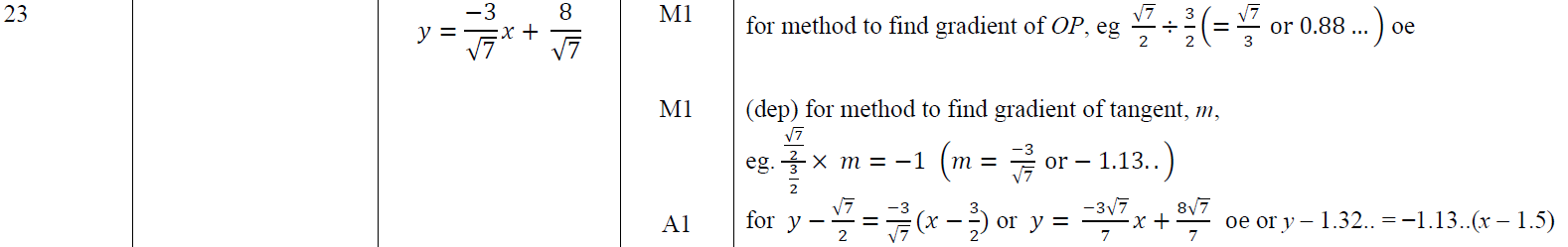 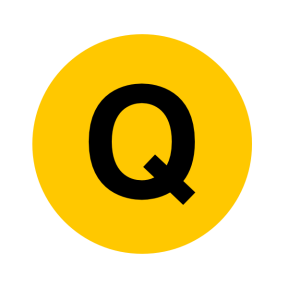 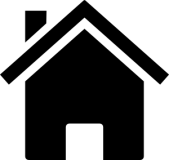 Nov 2017 1H Q19
Algebra
Linear Graphs & Gradients
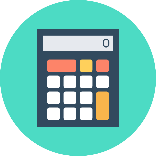 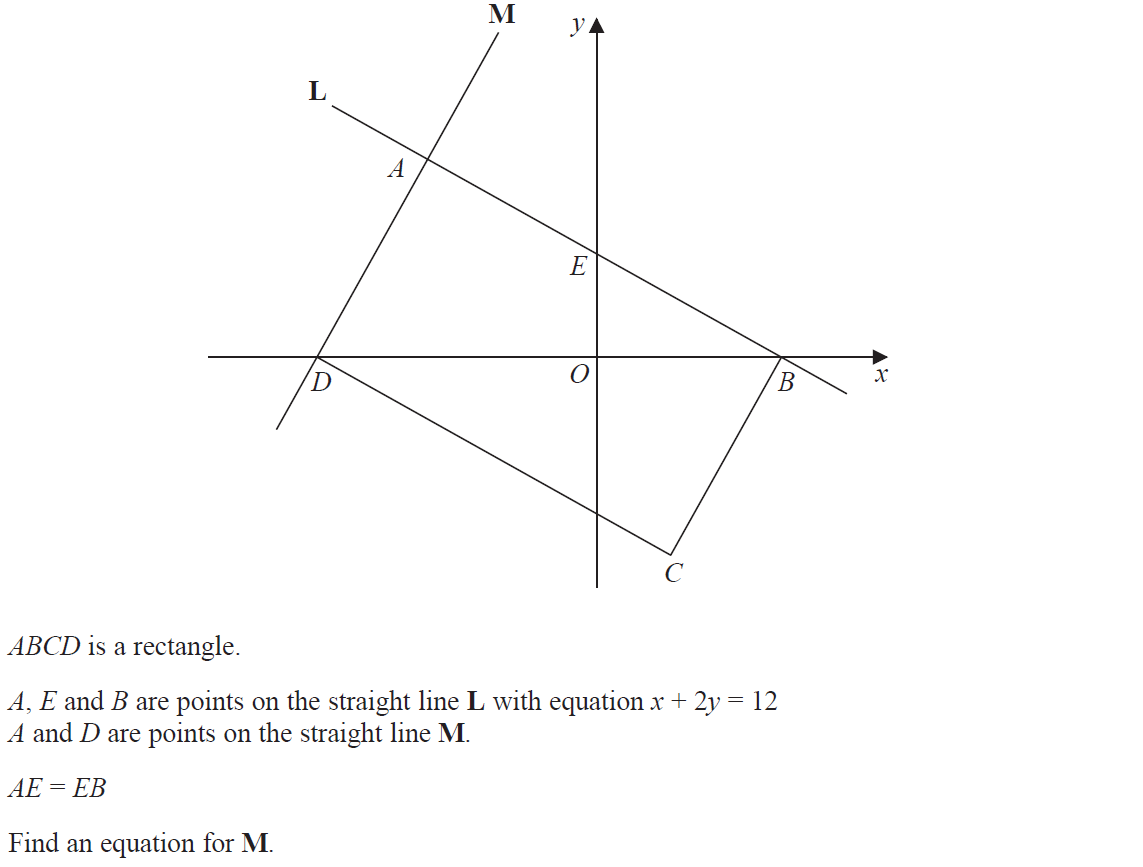 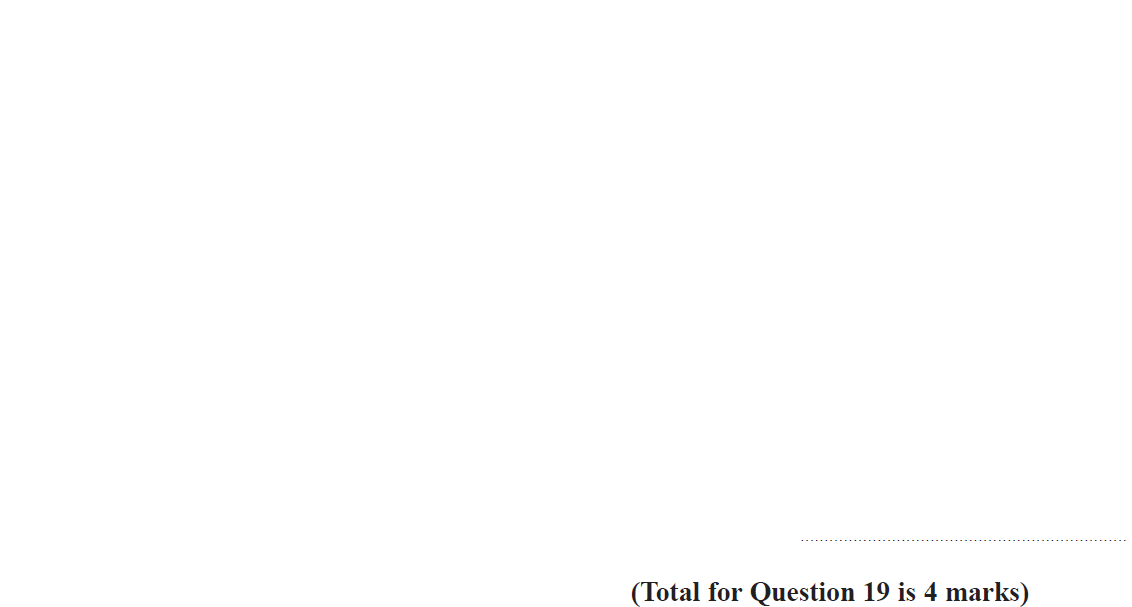 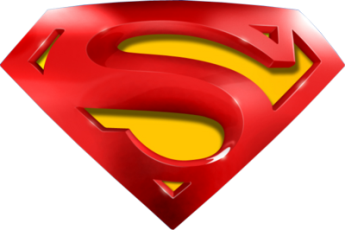 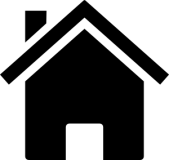 Nov 2017 1H Q19
Algebra
Linear Graphs & Gradients
A
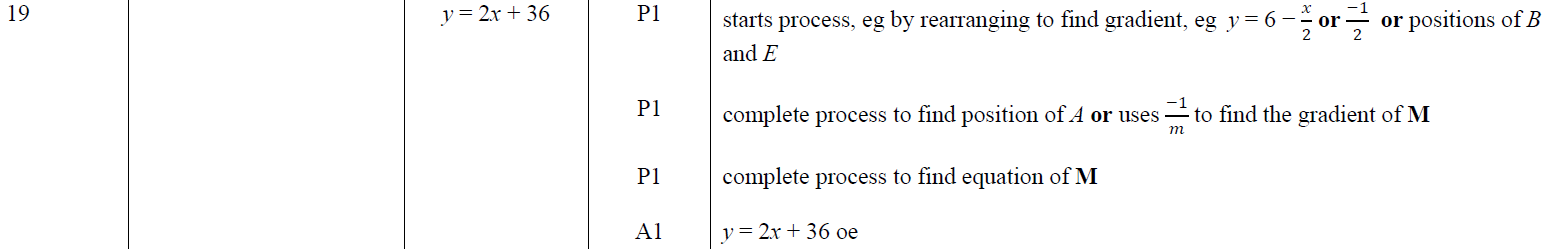 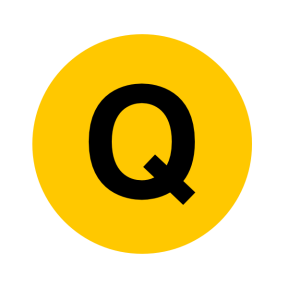 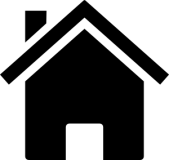 Nov 2017 2H Q19
Algebra
Linear Graphs & Gradients
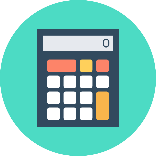 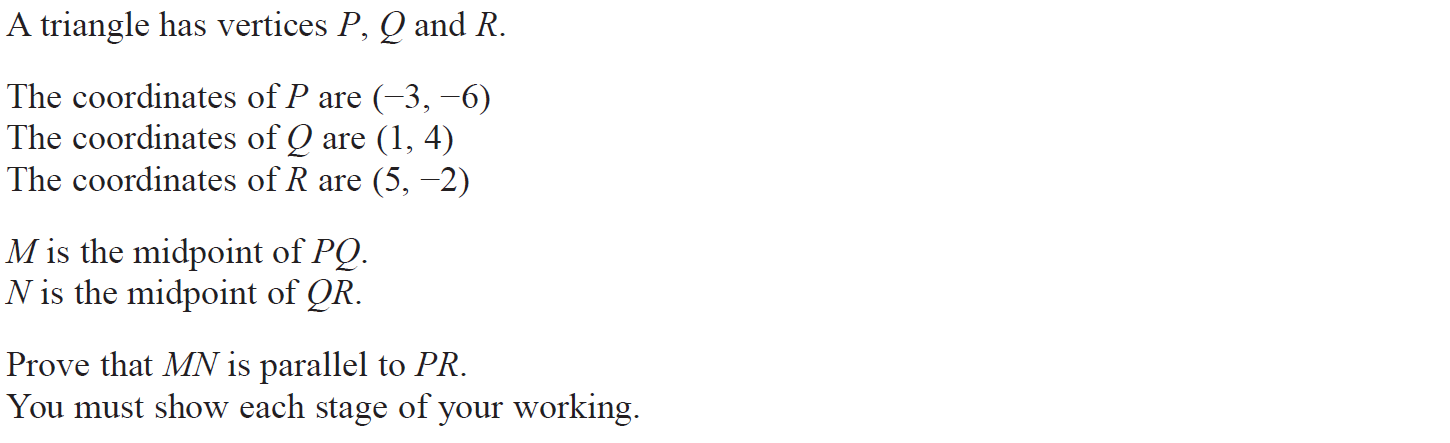 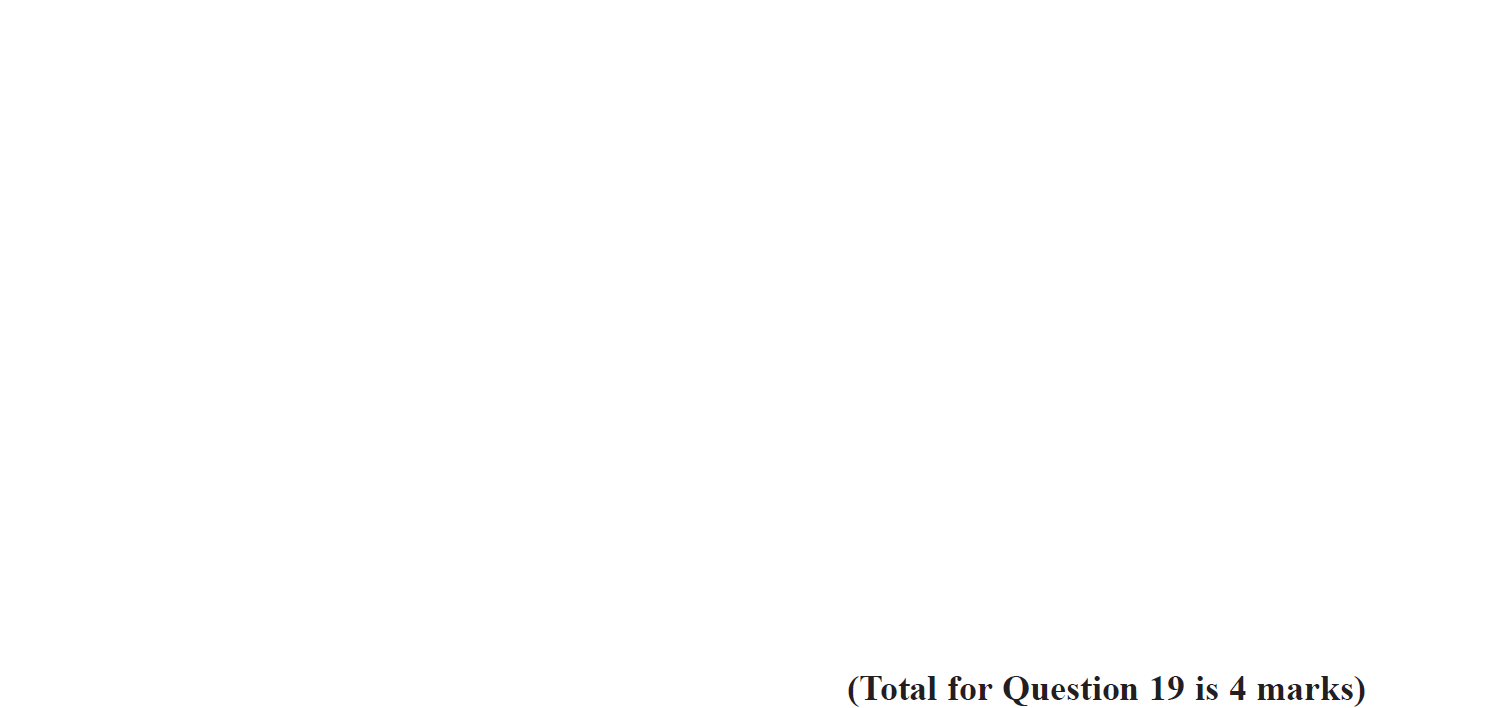 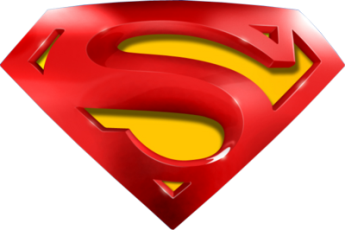 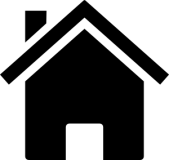 Nov 2017 2H Q19
Algebra
Linear Graphs & Gradients
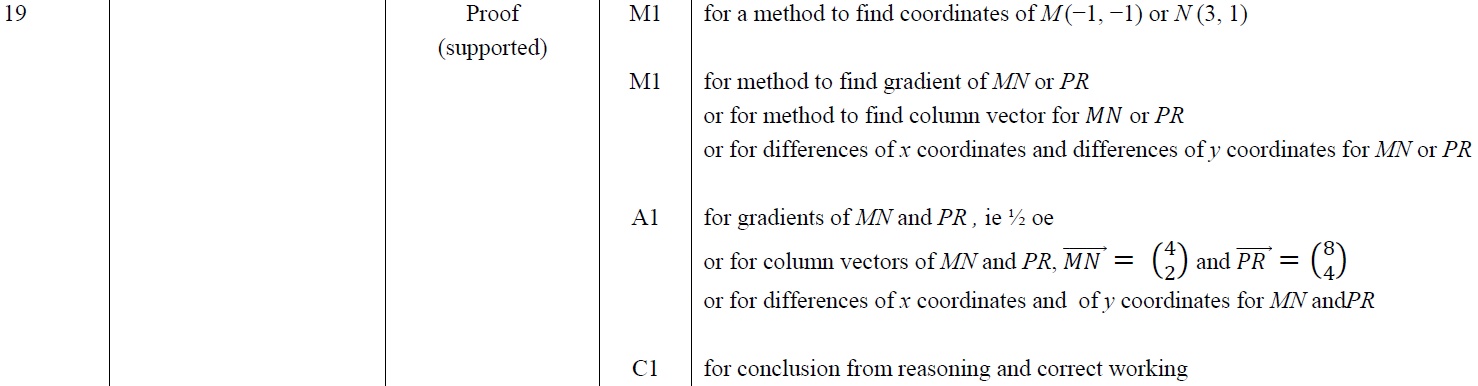 A
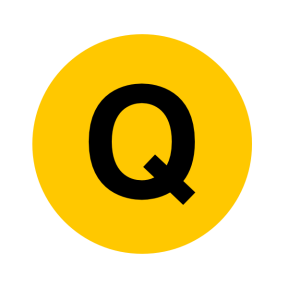 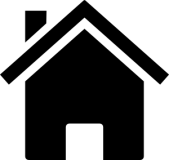 May 2018 1H Q6
Algebra
Linear Graphs & Gradients
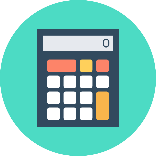 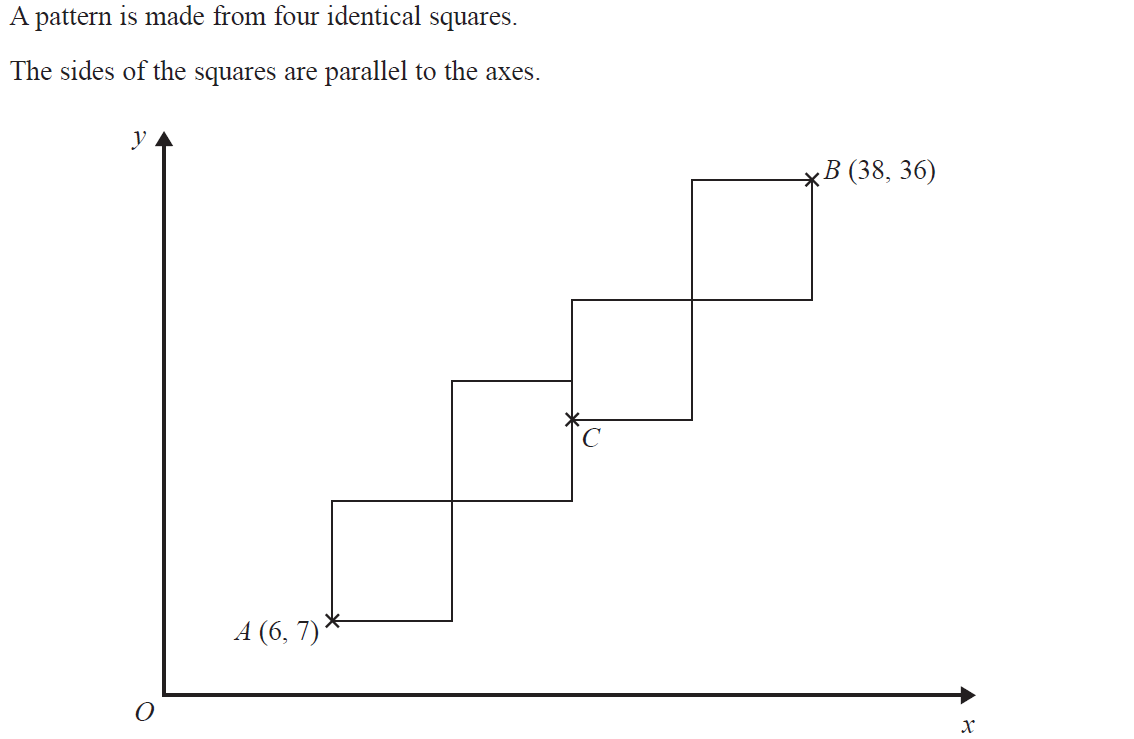 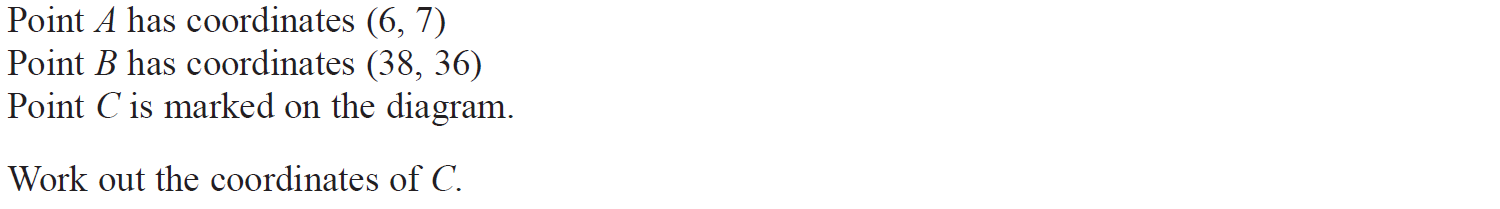 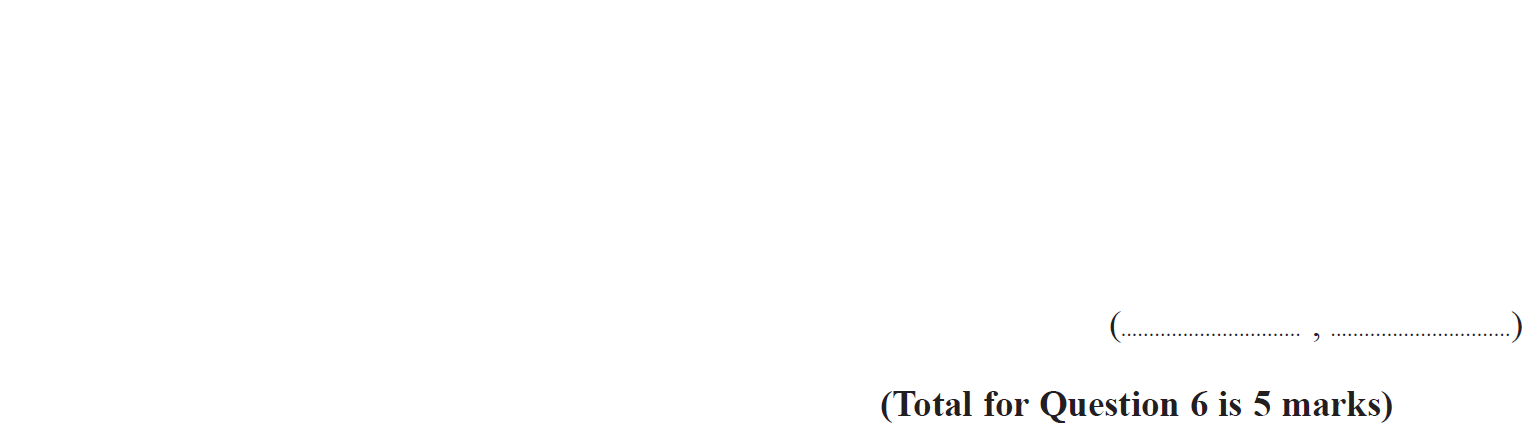 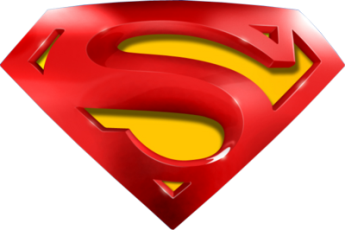 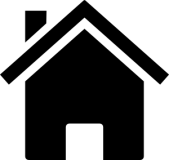 May 2018 1H Q6
Algebra
Linear Graphs & Gradients
A
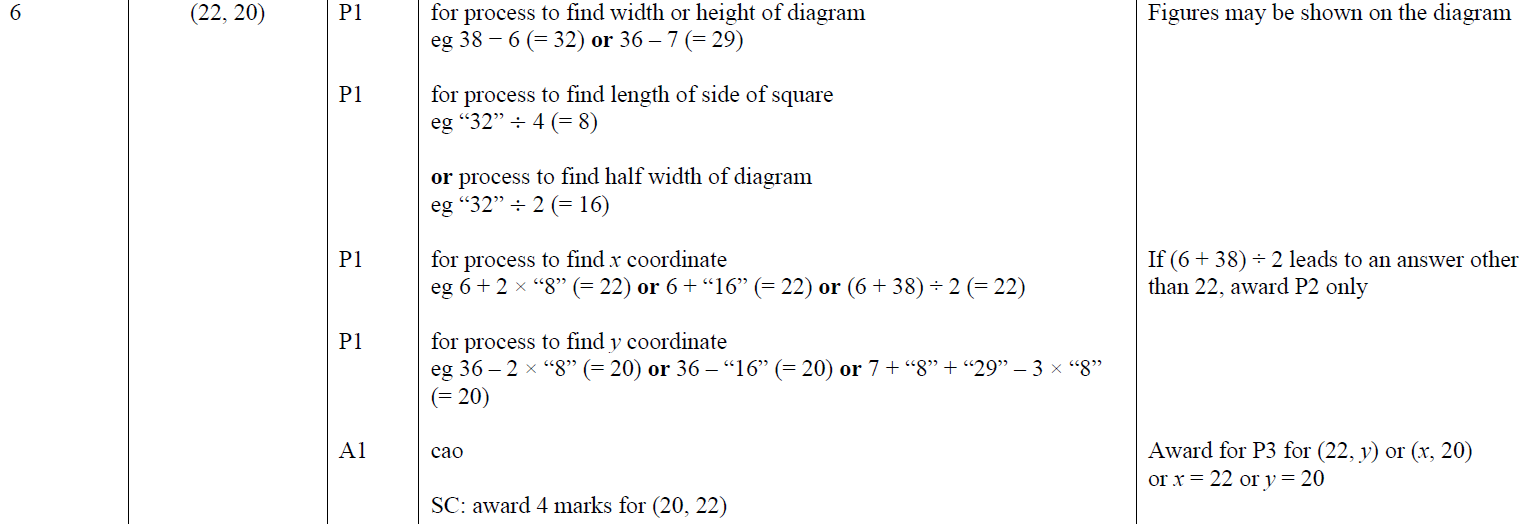 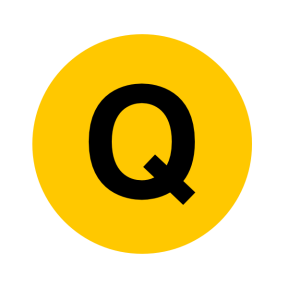 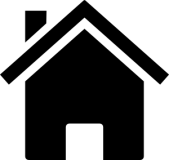 May 2018 1H Q19
Algebra
Linear Graphs & Gradients
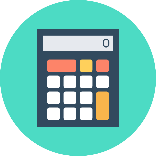 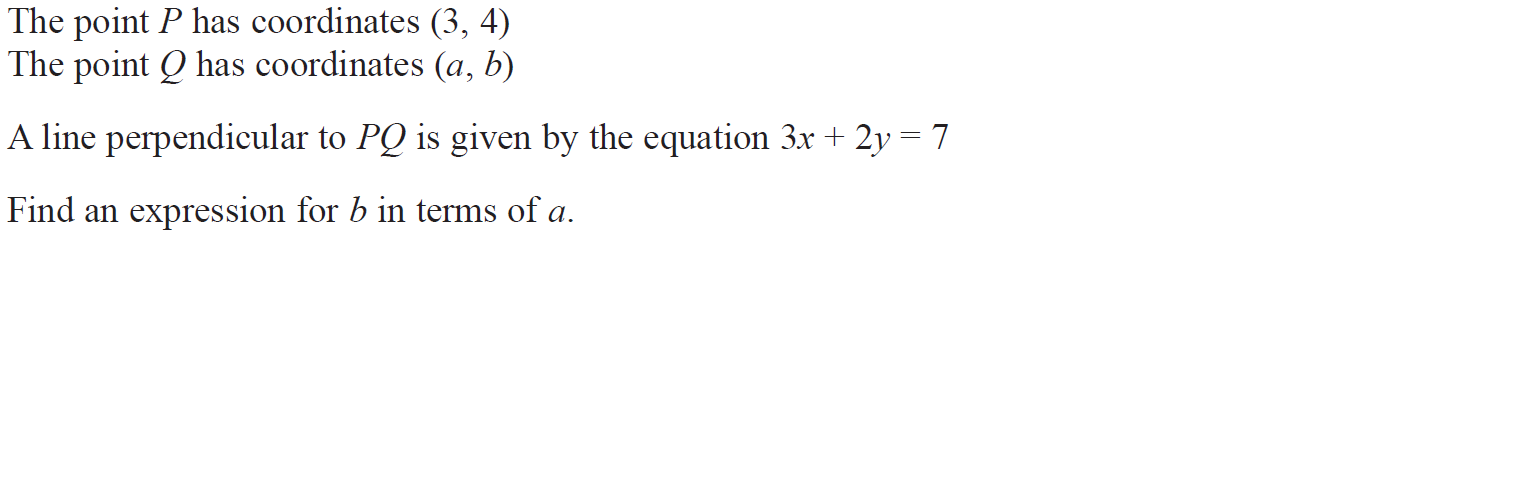 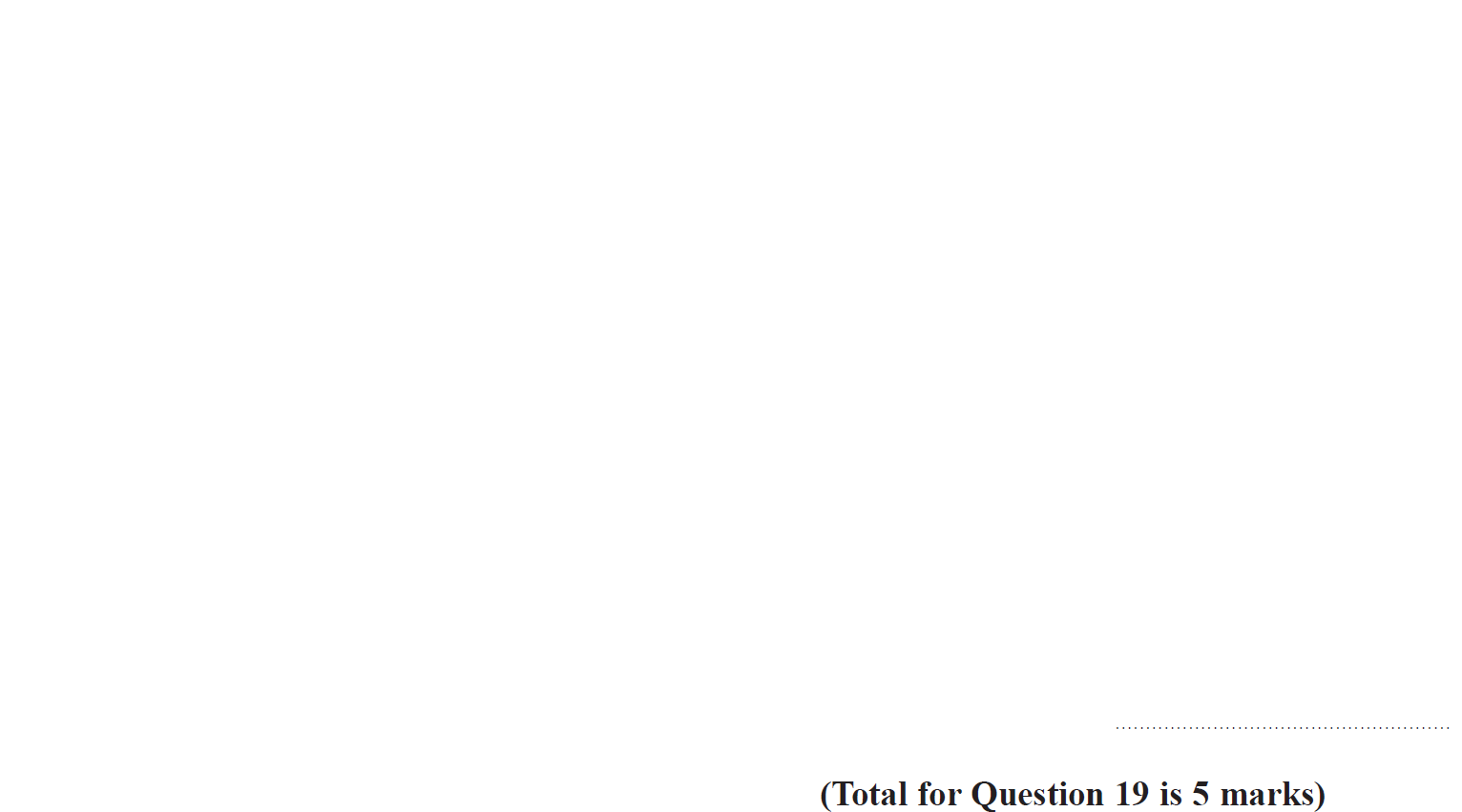 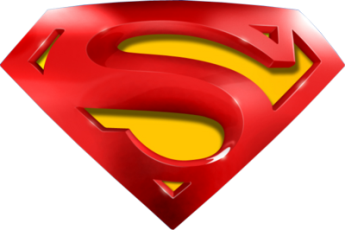 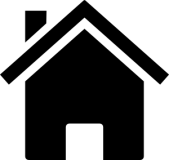 May 2018 1H Q19
Algebra
Linear Graphs & Gradients
A
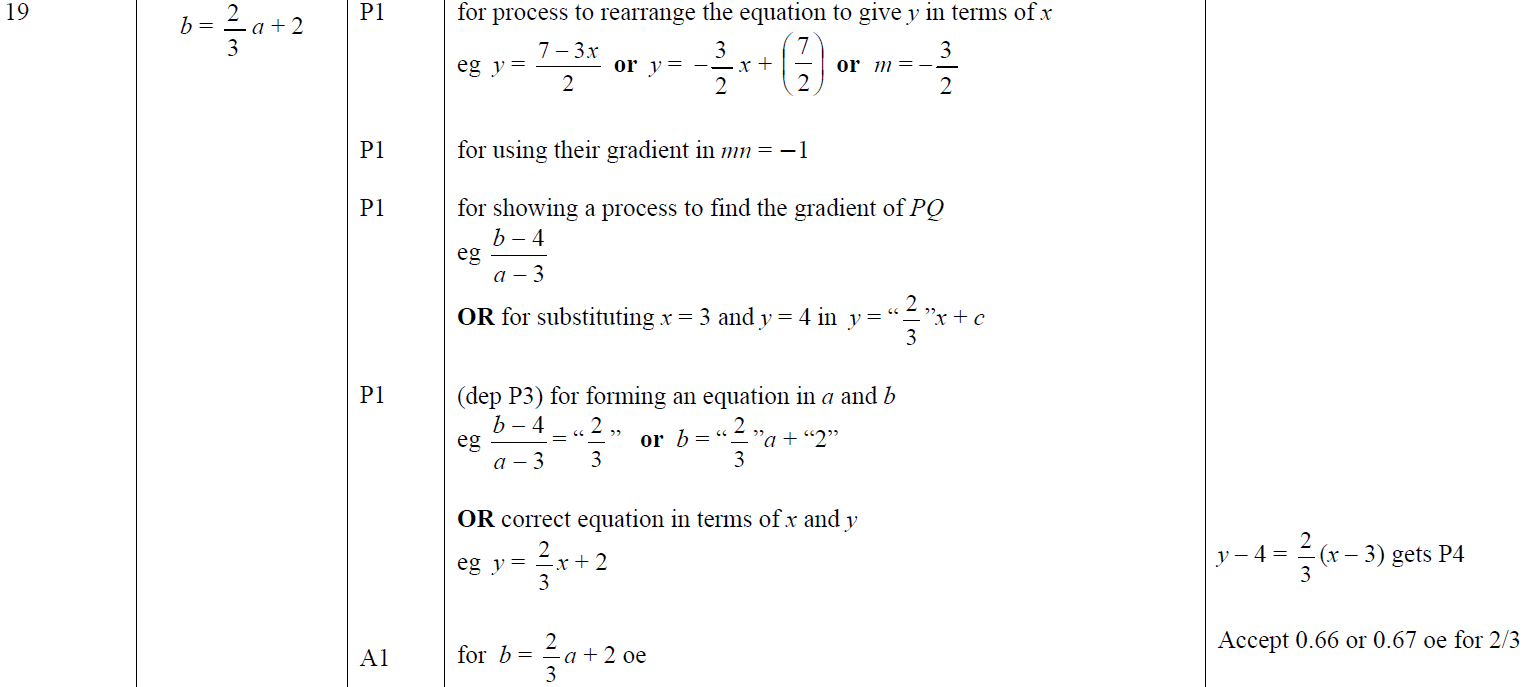 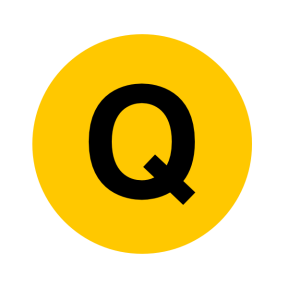 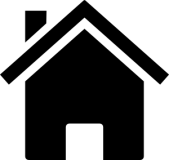 June 2018 2H Q3
Algebra
Linear Graphs & Gradients
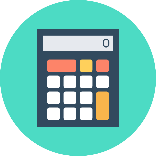 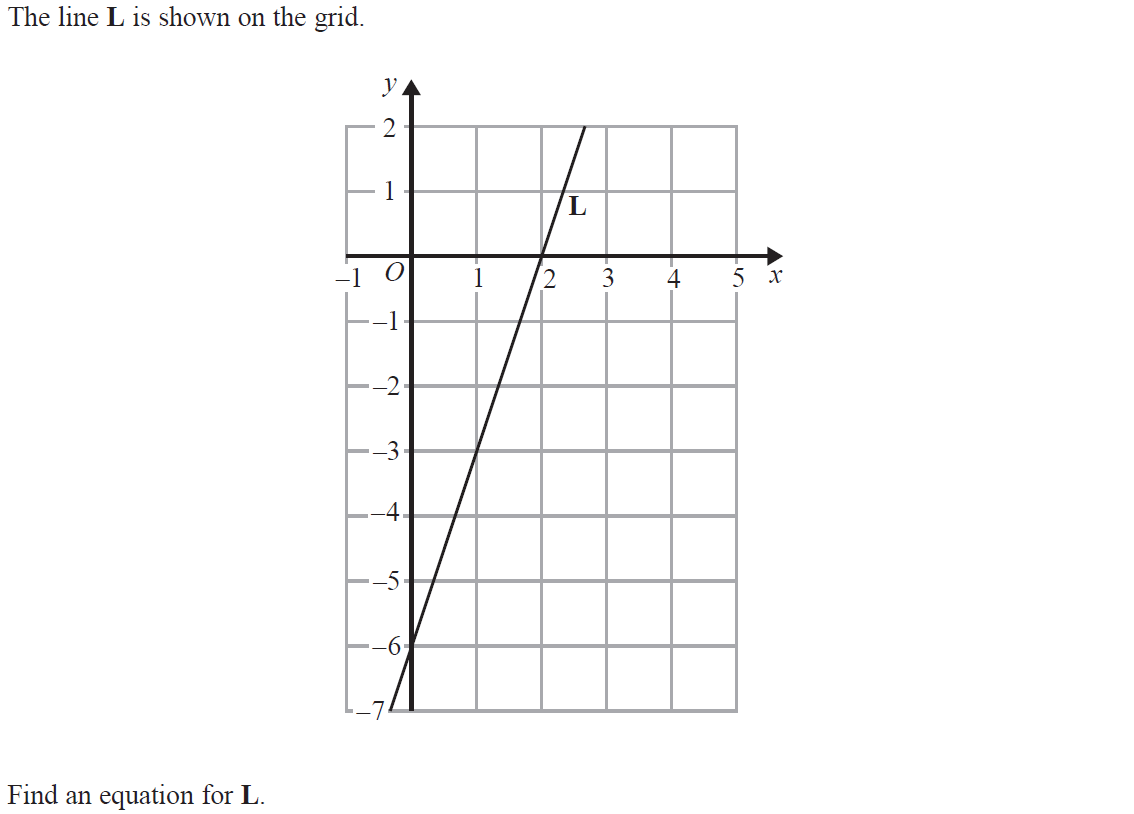 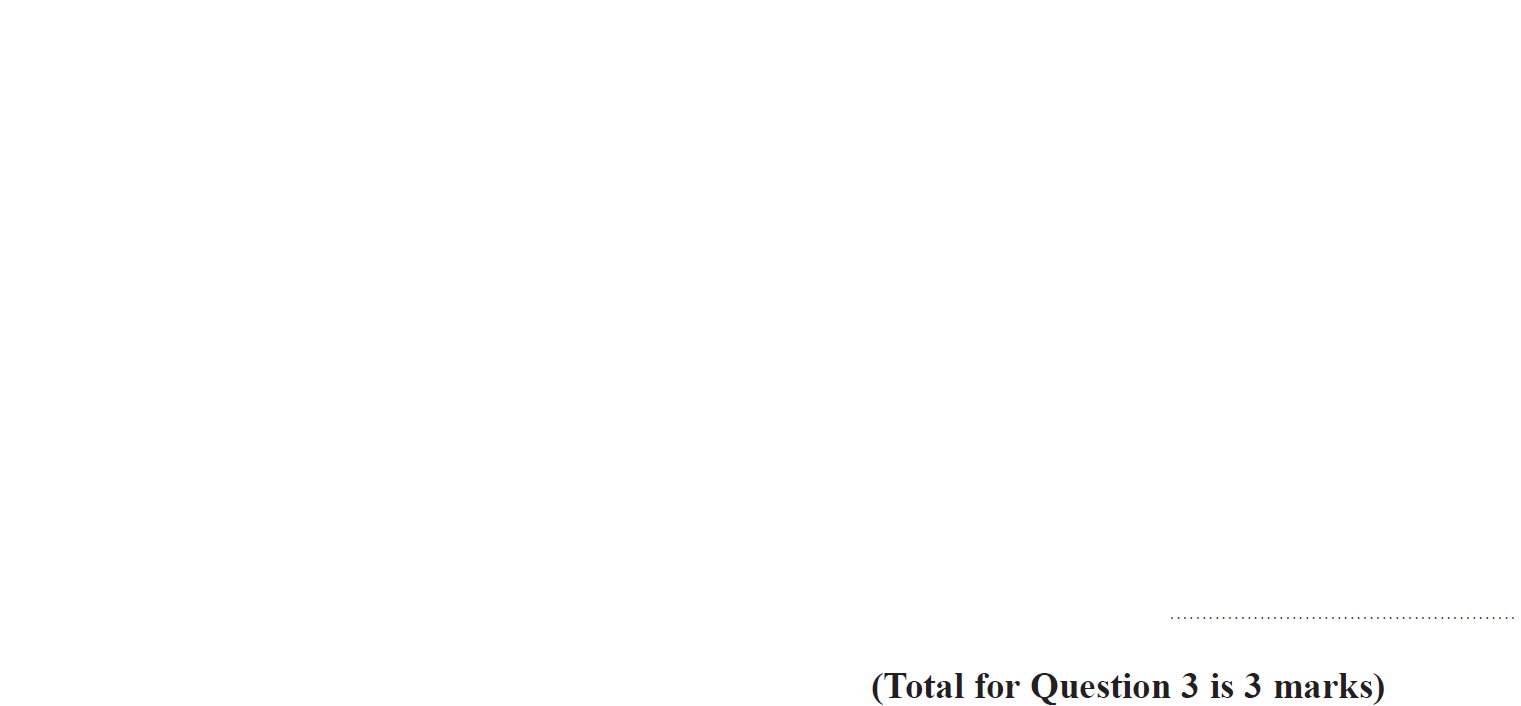 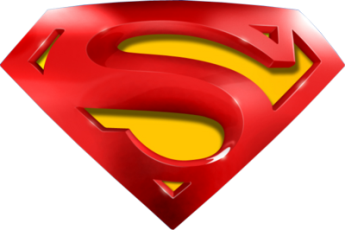 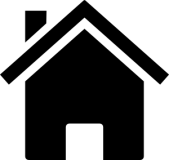 June 2018 2H Q3
Algebra
Linear Graphs & Gradients
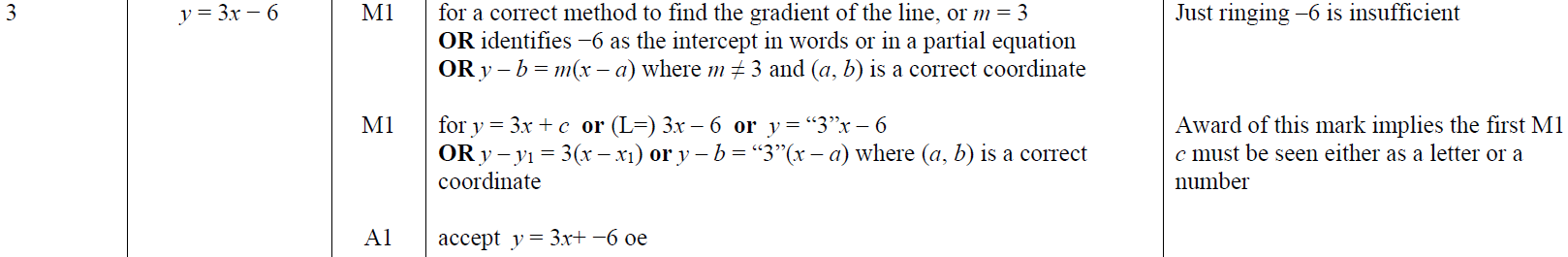 A
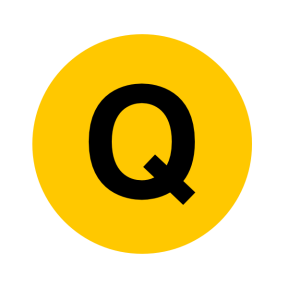 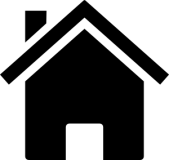 Nov 2018 2H Q6
Algebra
Linear Graphs & Gradients
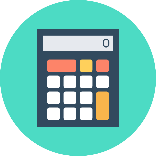 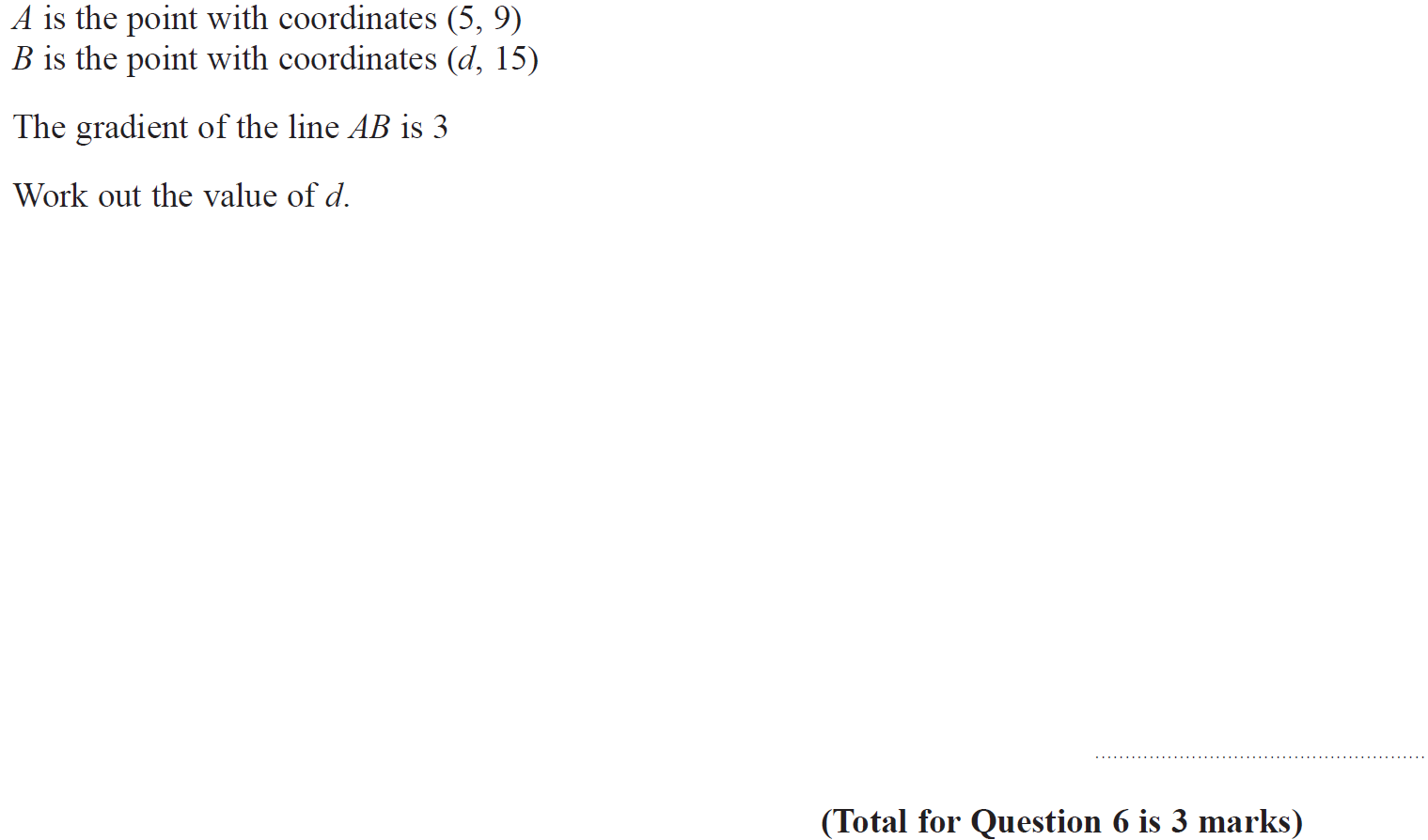 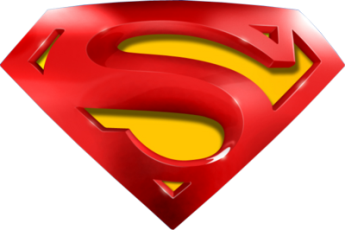 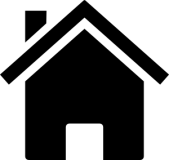 Nov 2018 2H Q6
Algebra
Linear Graphs & Gradients
A
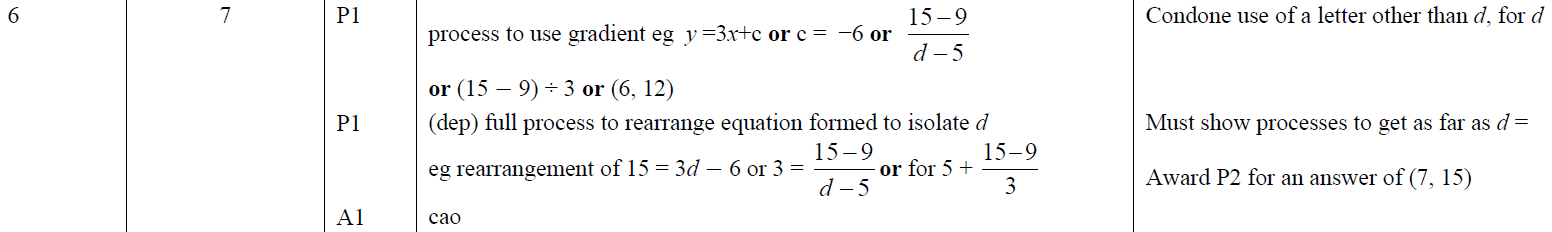 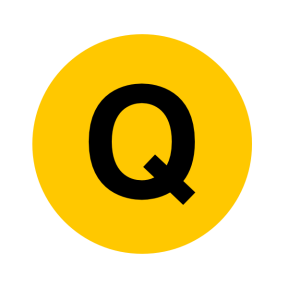 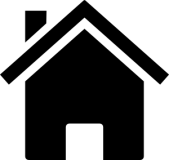 Nov 2018 2H Q18
Algebra
Linear Graphs & Gradients
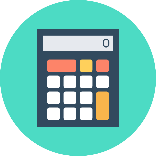 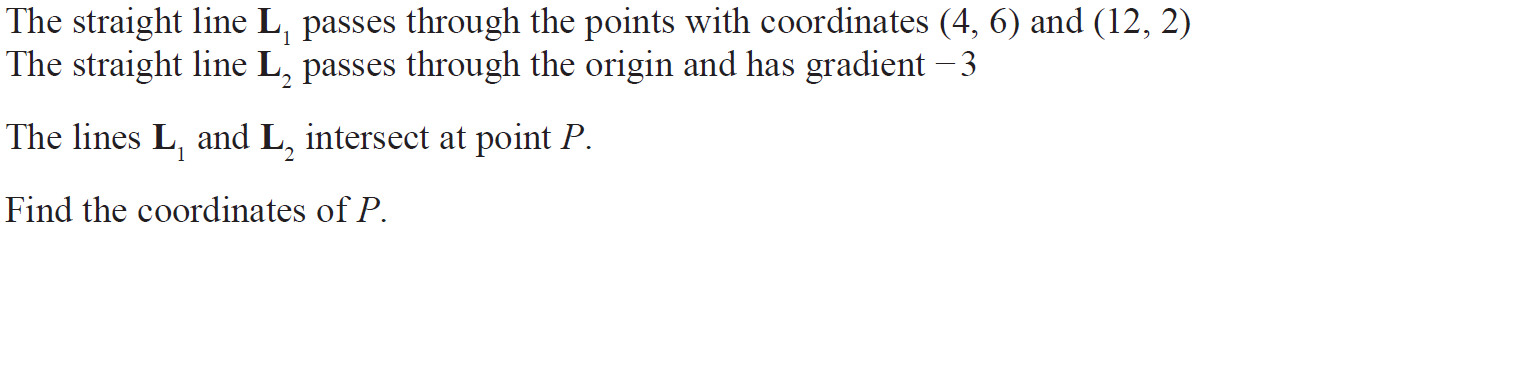 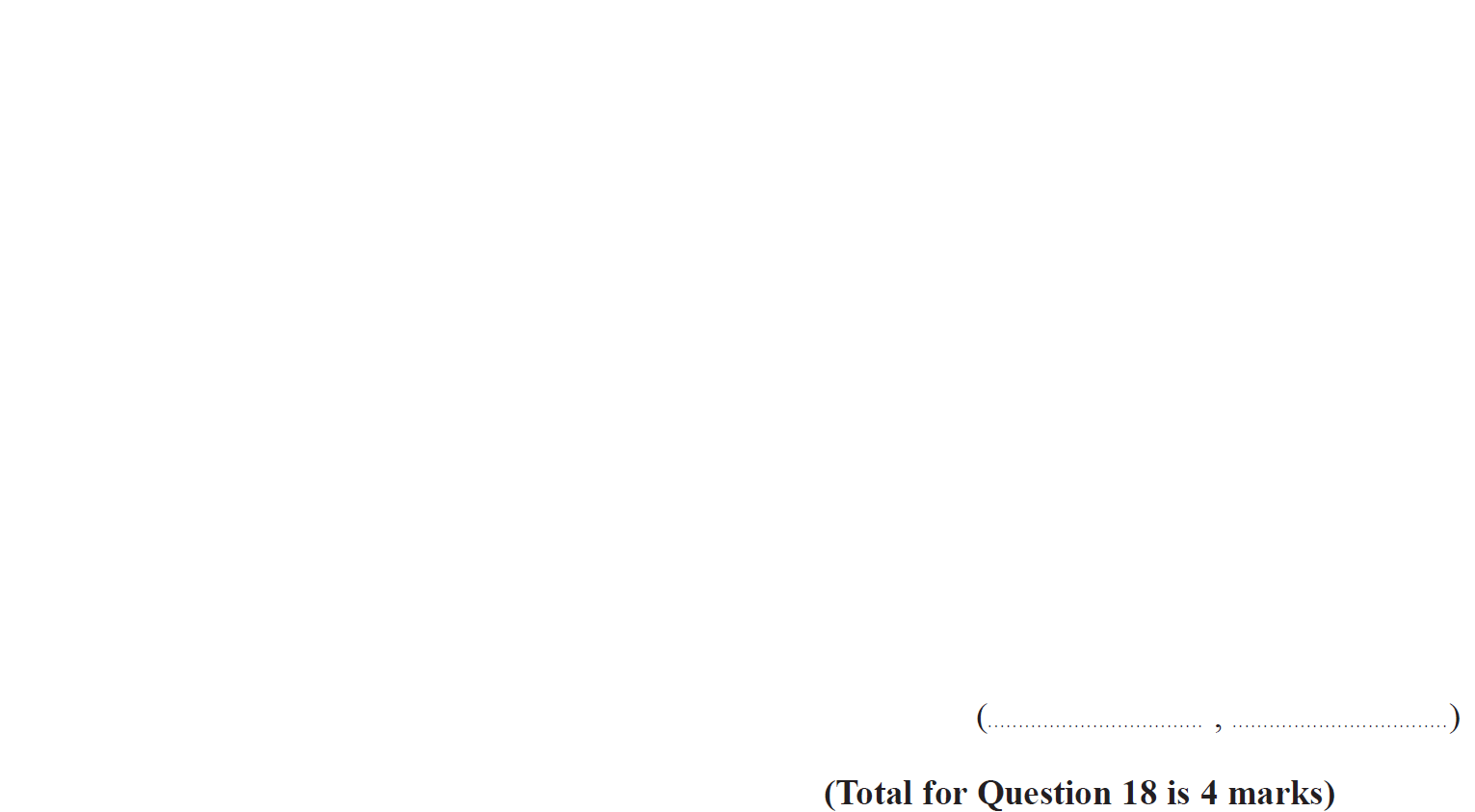 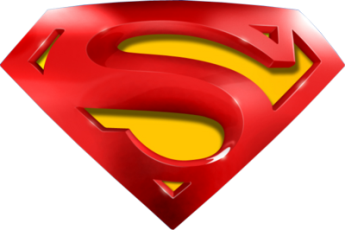 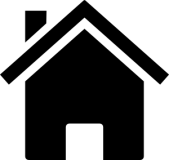 Nov 2018 2H Q18
Algebra
Linear Graphs & Gradients
A
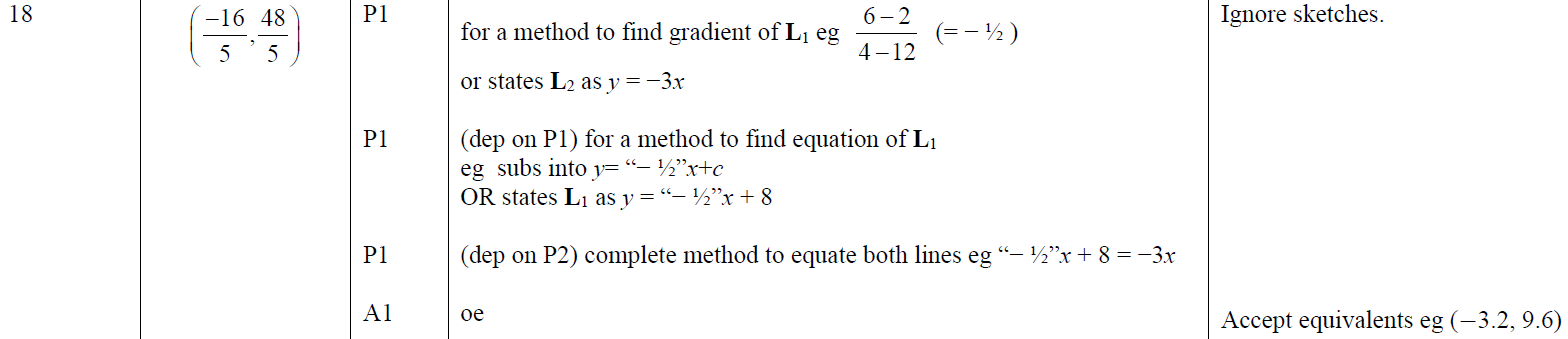 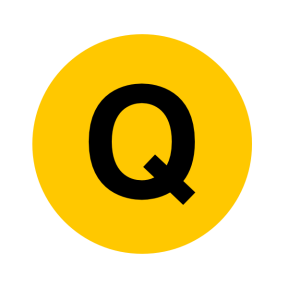 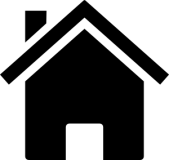 June 2019 2H Q2
Algebra
Linear Graphs & Gradients
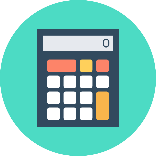 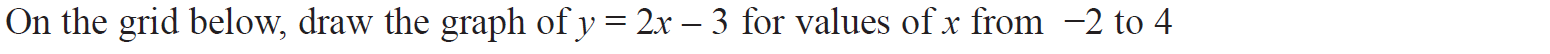 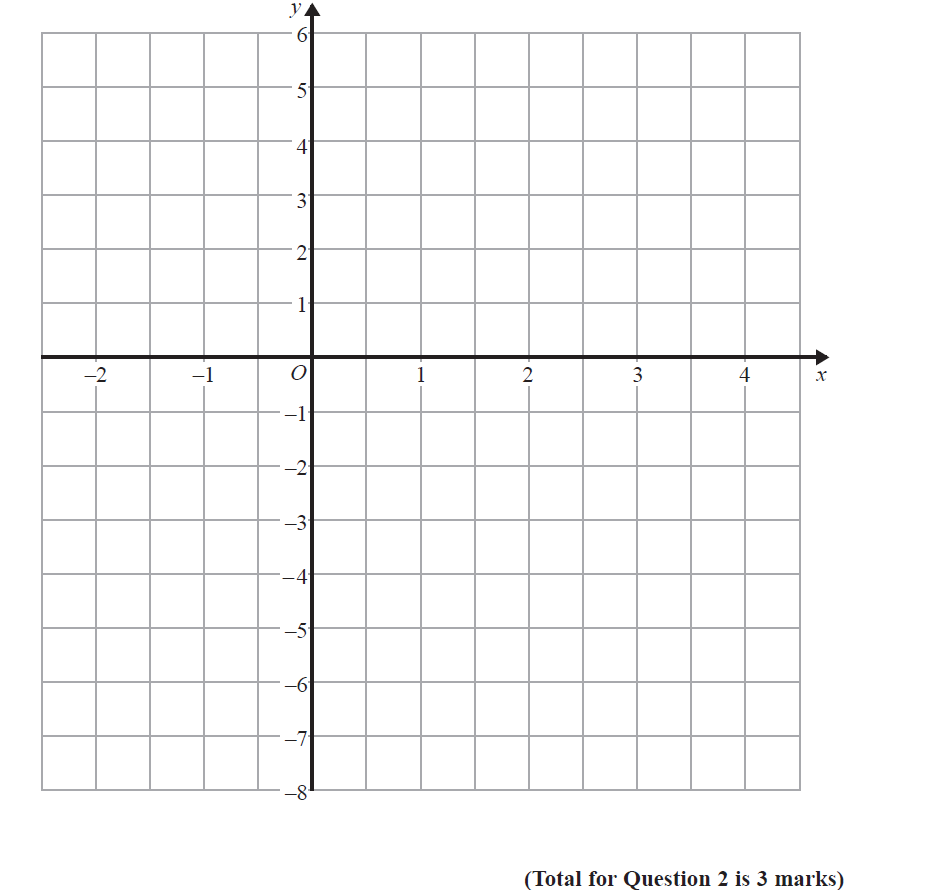 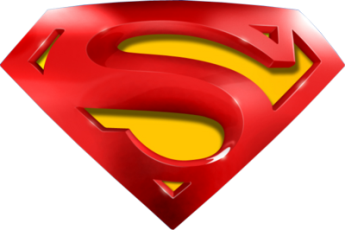 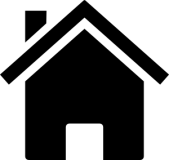 June 2019 2H Q2
Algebra
Linear Graphs & Gradients
A
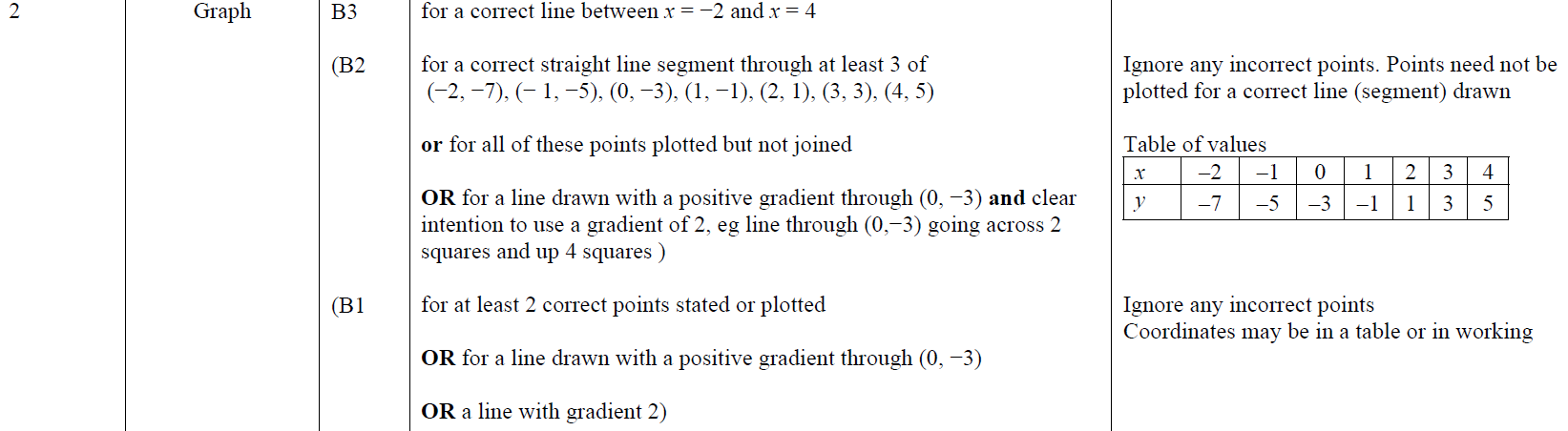 A SF
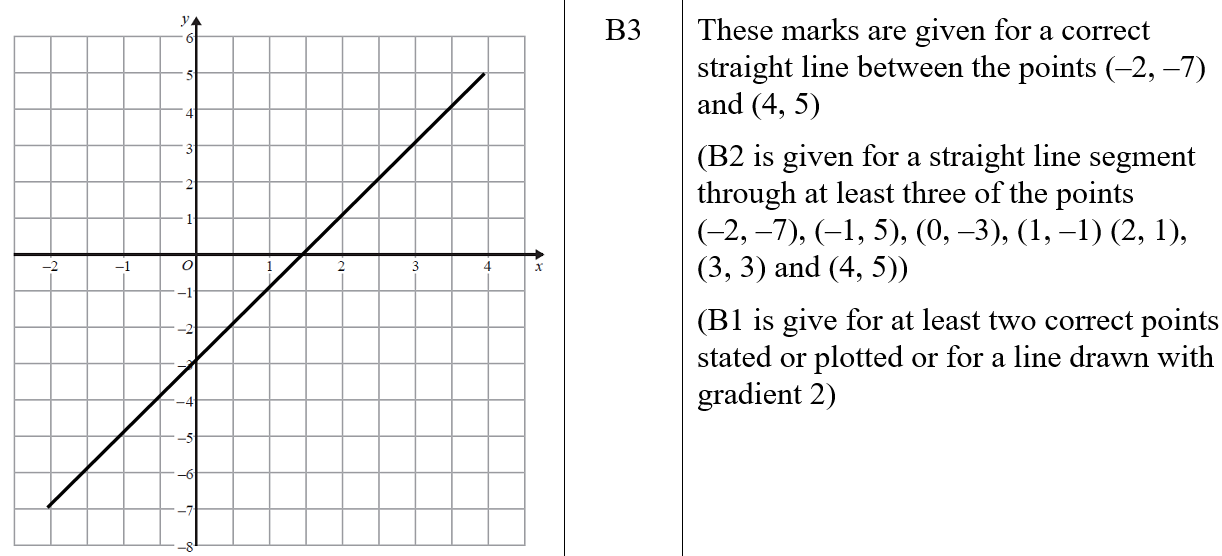 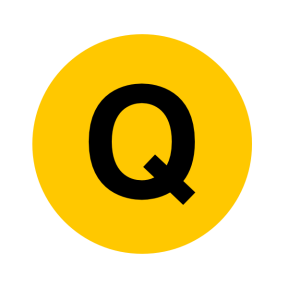 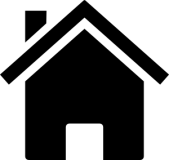 June 2019 2H Q16
Algebra
Linear Graphs & Gradients
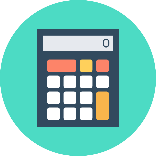 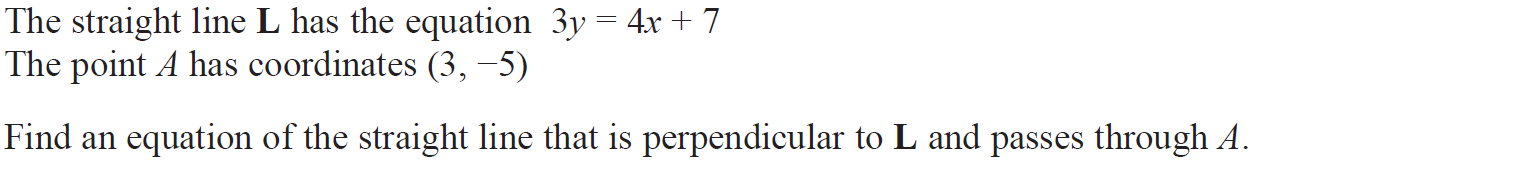 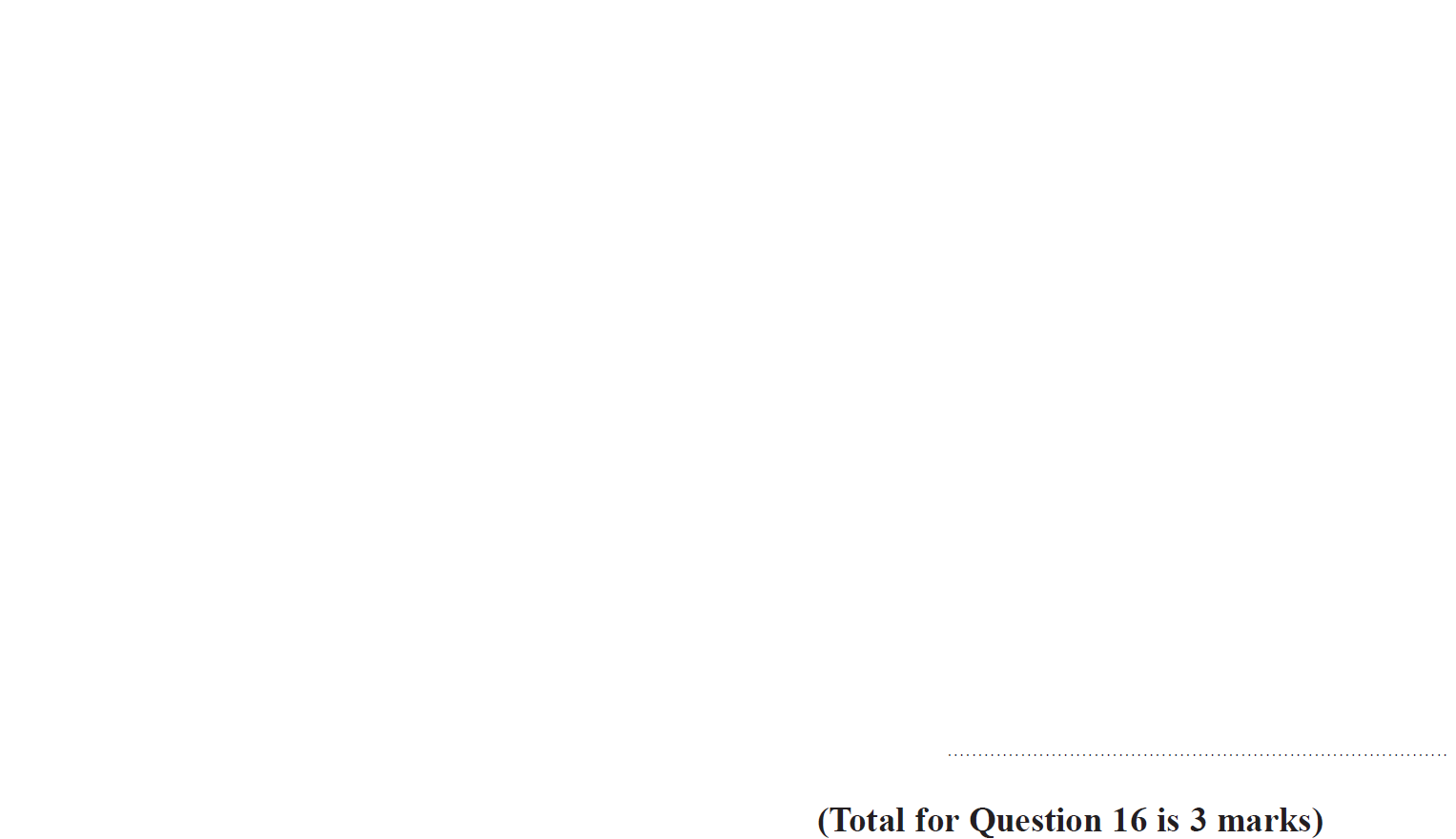 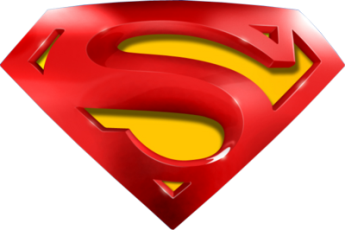 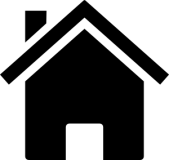 June 2019 2H Q16
Algebra
Linear Graphs & Gradients
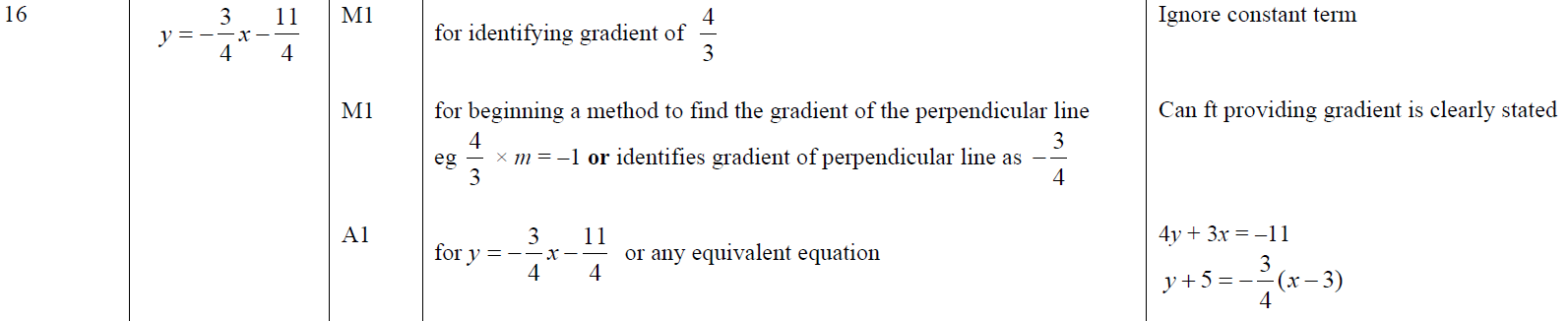 A
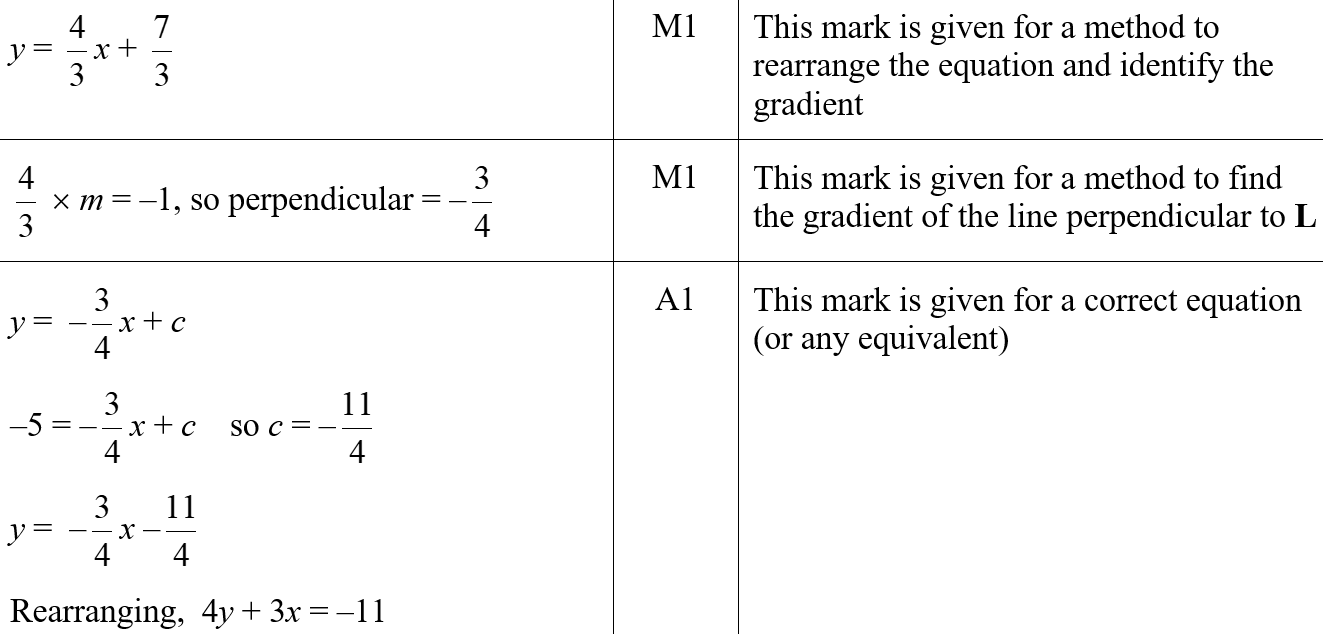 A SF
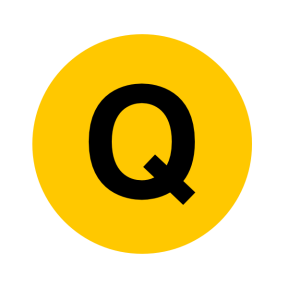 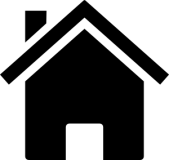 Algebra
Drawing and Using Graphs
Drawing and Using Graphs
June 2017 2H Q14
Nov 2018 1H Q17
June 2017 2H Q20
Nov 2018 2H Q14
June 2017 3H Q20
SAM
3H Q17
Nov 2018 2H Q15
Nov 2017 1H Q7
Spec 1
1H Q16
Nov 2018 3H Q3
June 2018 2H Q5
June 2019 3H Q17
June 2018 2H Q12
June 2019 3H Q21
June 2018 2H Q16
Intercepts and roots
Circles
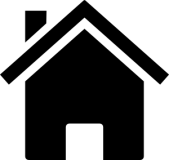 Recognising shapes of graphs
See also:
Graphical Transformations
SAM 3H Q17
Algebra
Drawing and Using Graphs
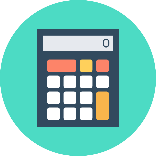 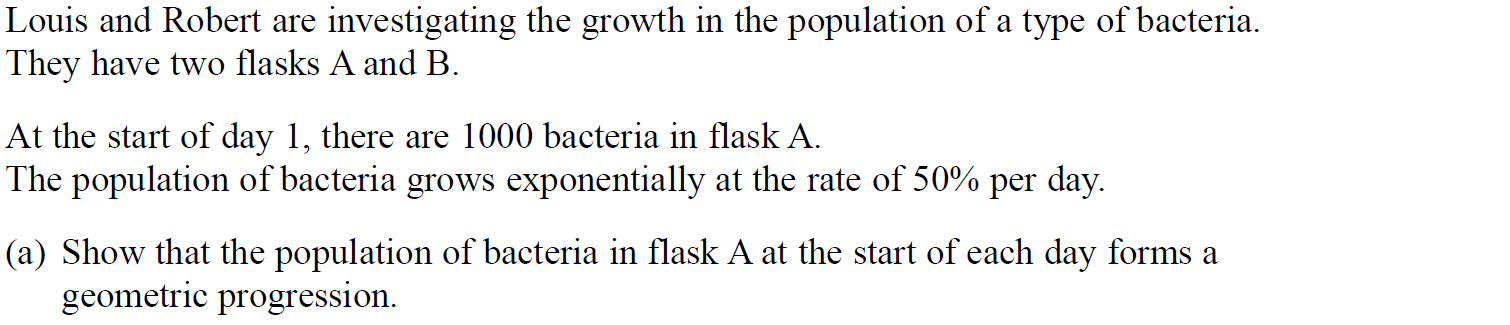 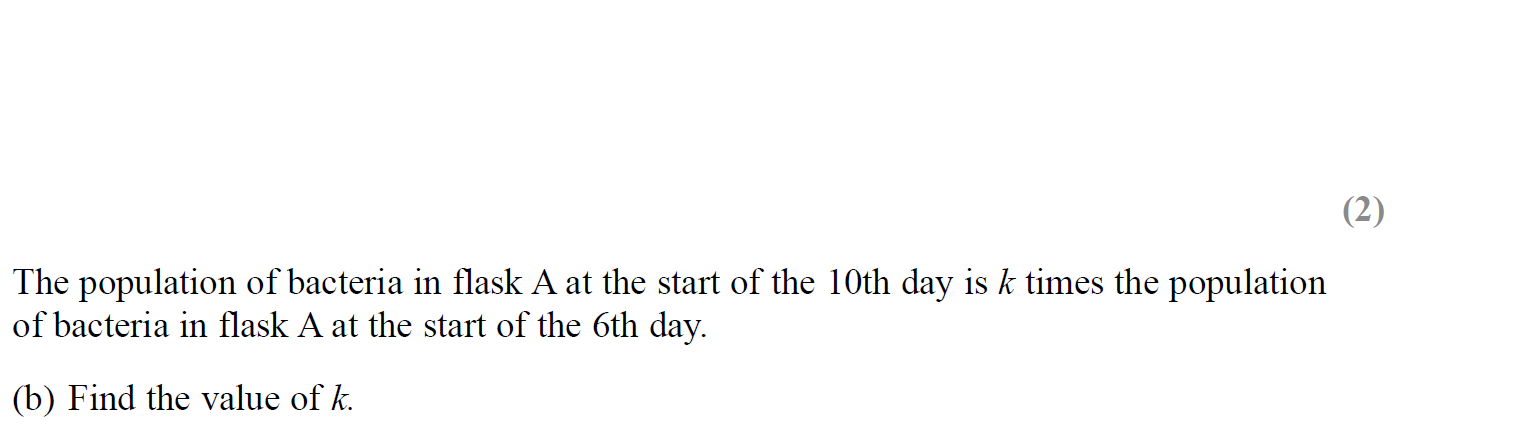 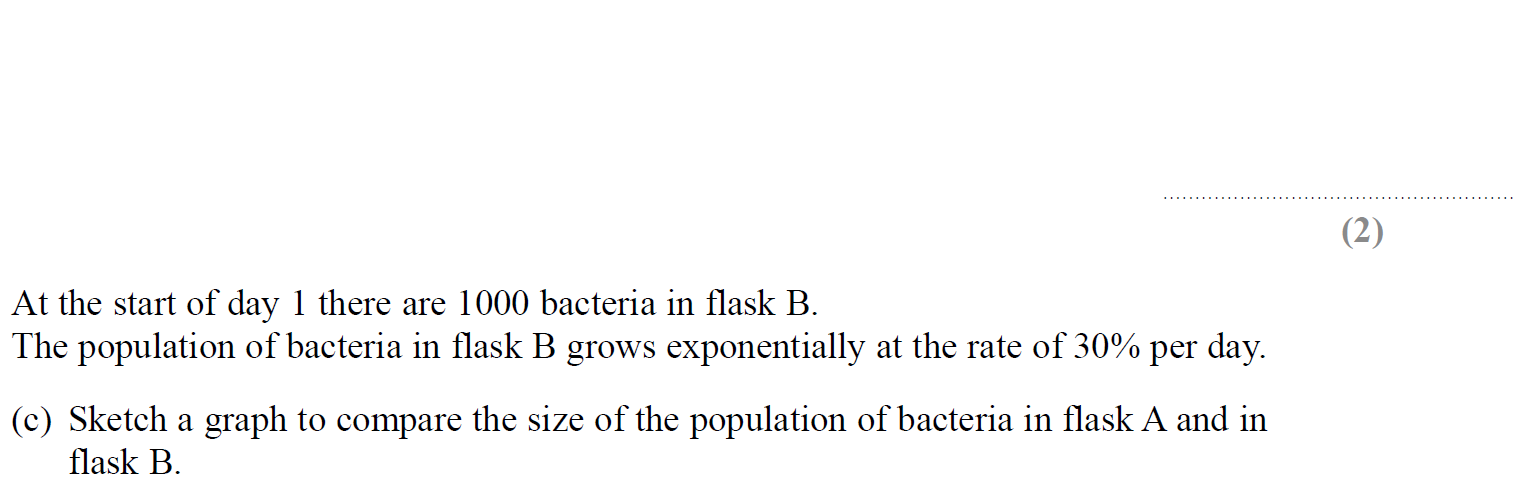 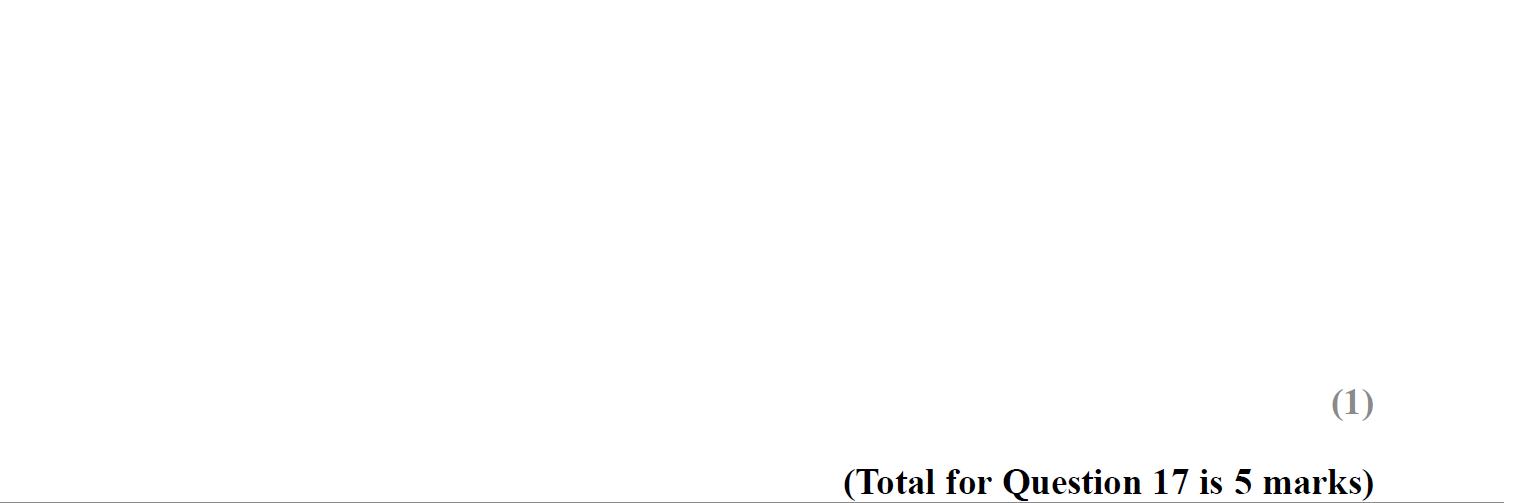 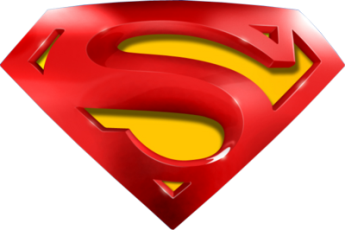 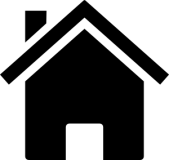 SAM 3H Q17
Algebra
Drawing and Using Graphs
A
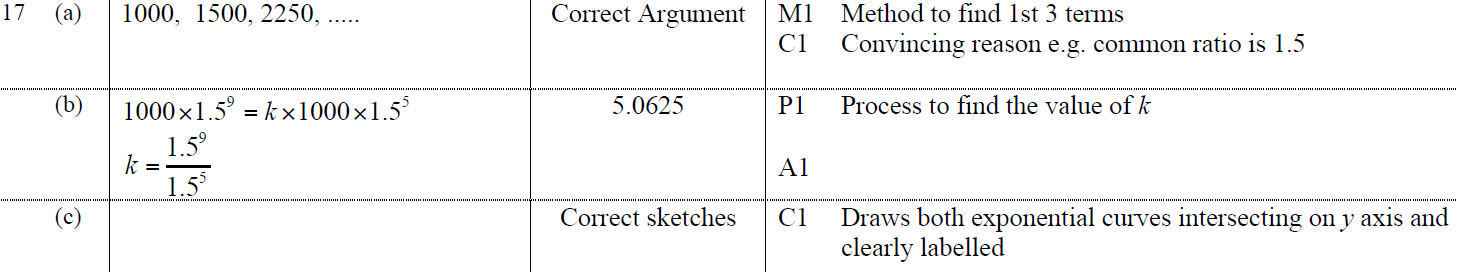 B
C
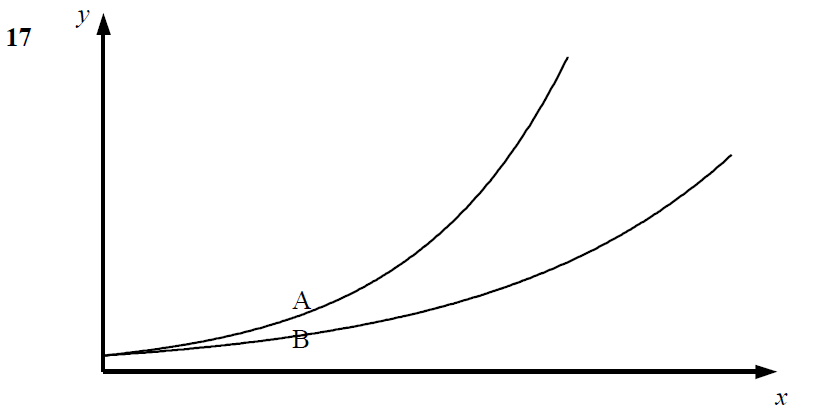 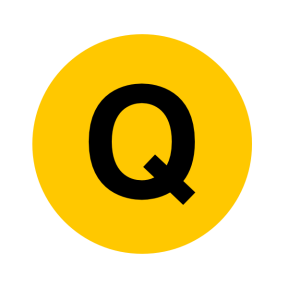 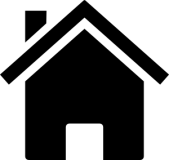 Specimen Set 1 1H Q16
Algebra
Drawing and Using Graphs
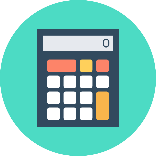 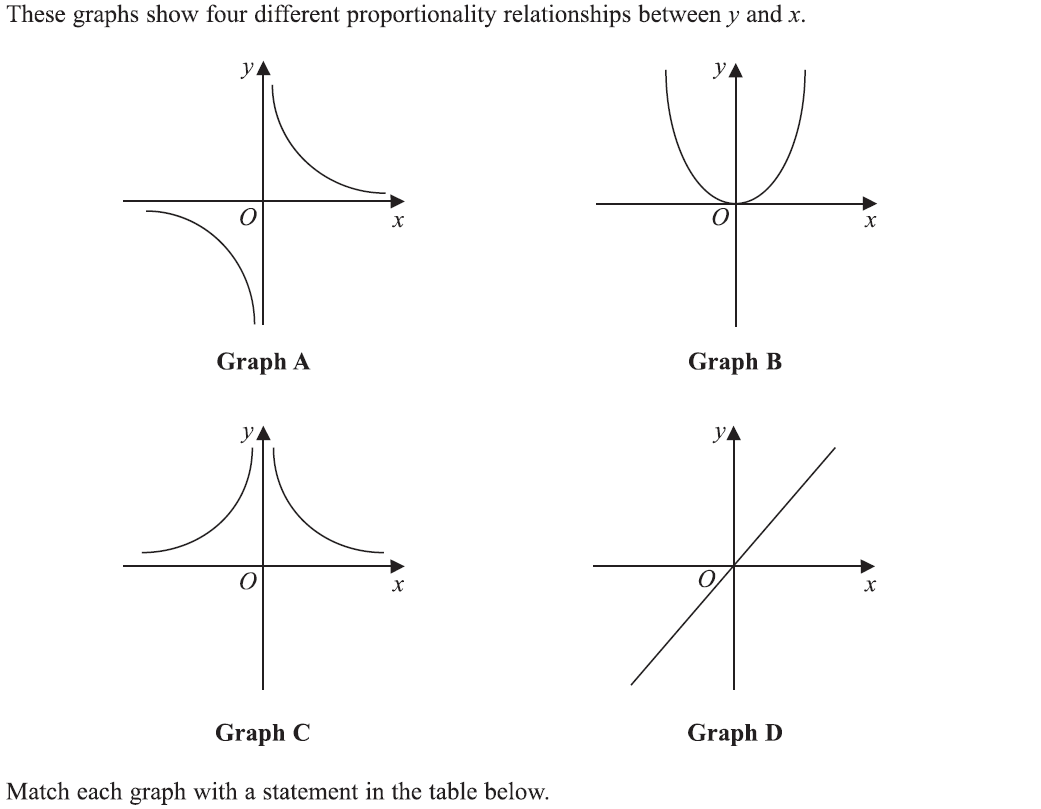 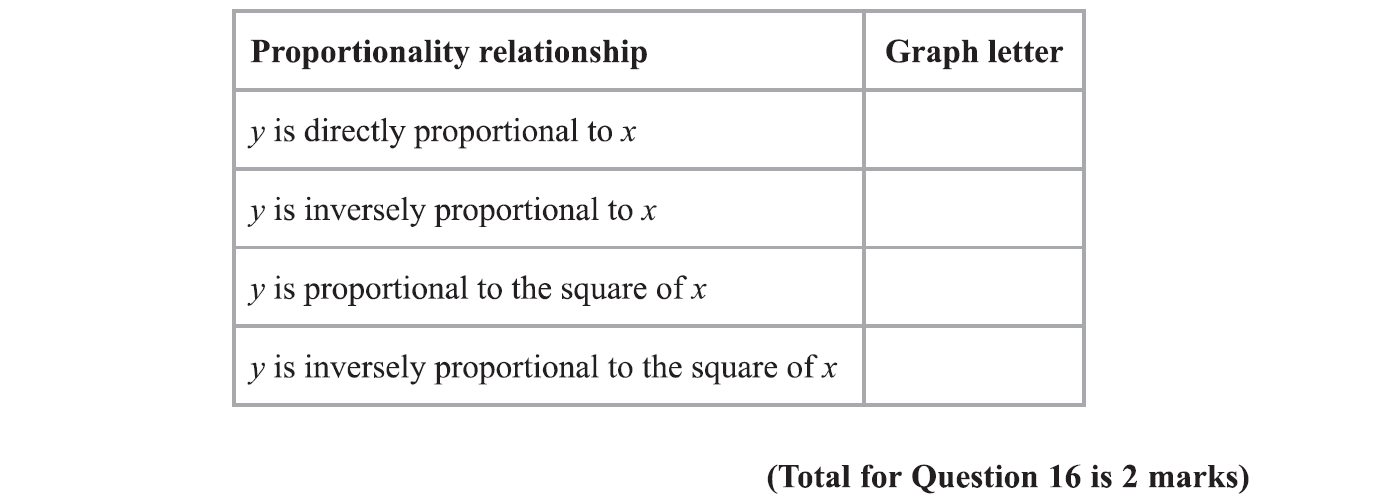 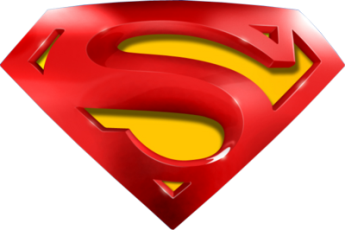 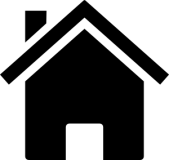 Specimen Set 1 1H Q16
Algebra
Drawing and Using Graphs
A
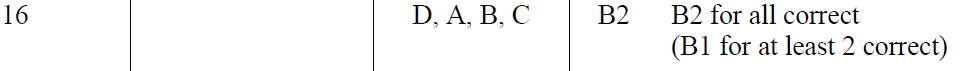 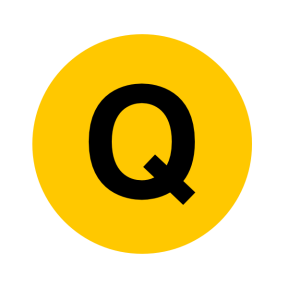 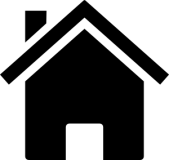 June 2017 2H Q14
Algebra
Drawing and Using Graphs
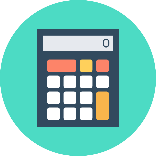 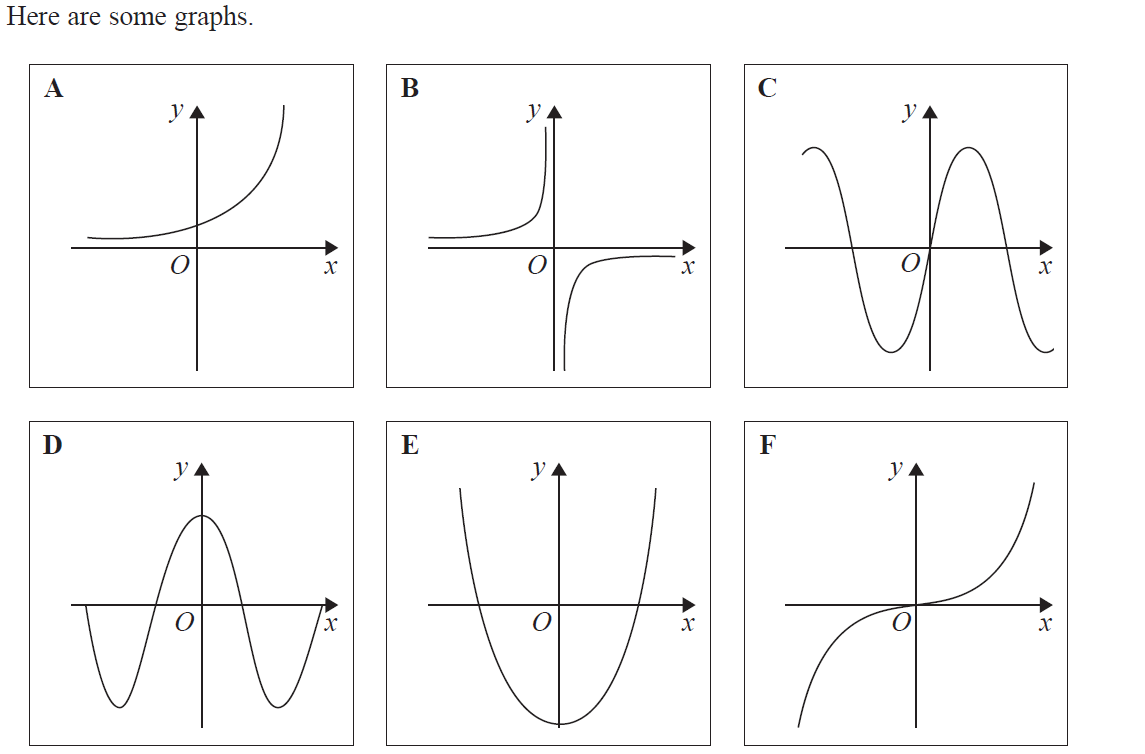 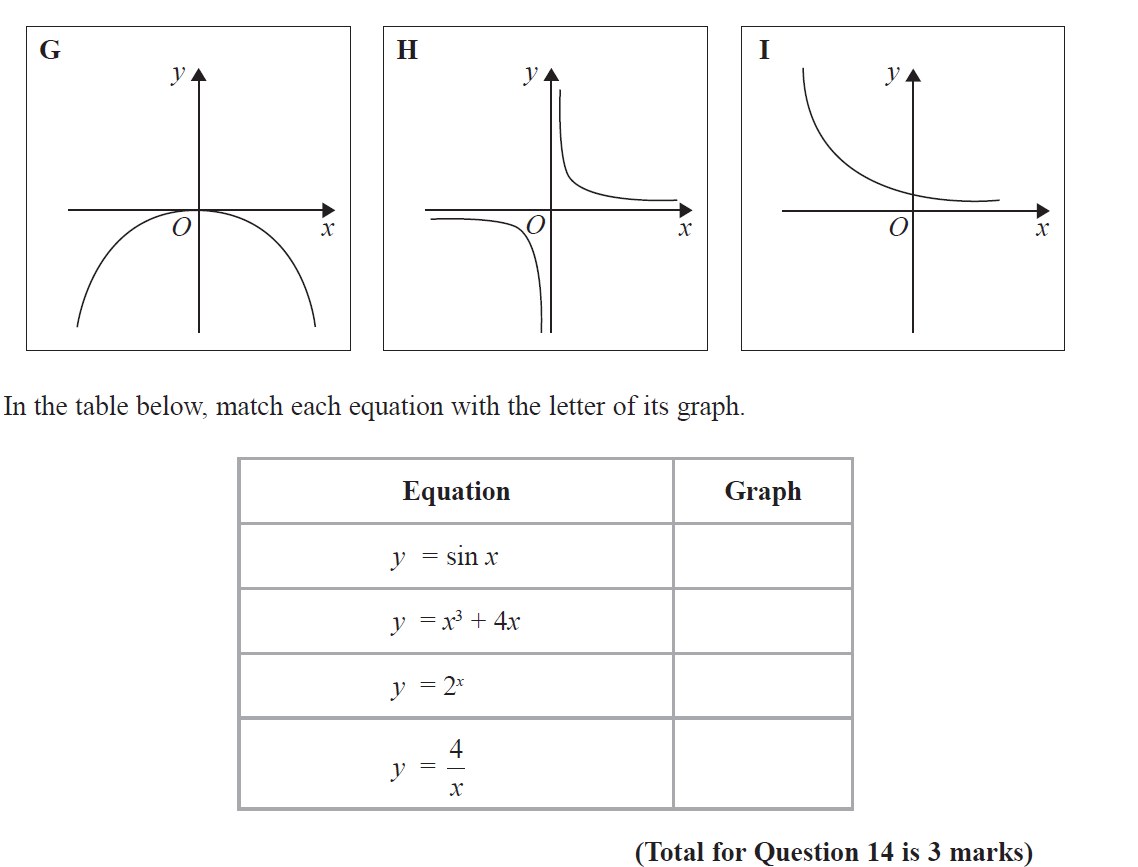 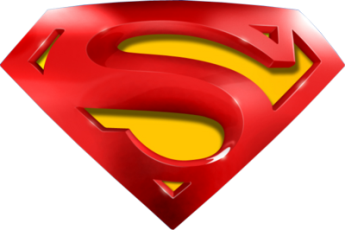 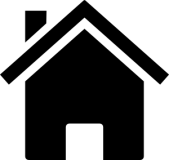 June 2017 2H Q14
Algebra
Drawing and Using Graphs
A
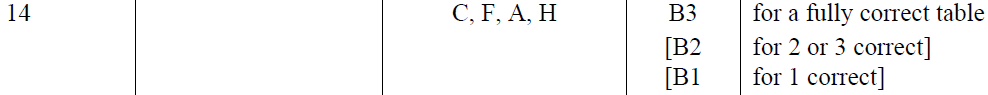 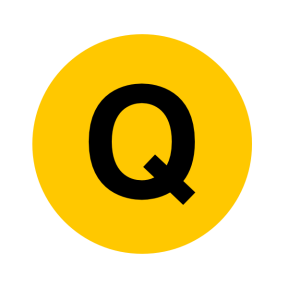 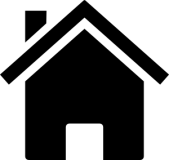 June 2017 2H Q20
Algebra
Drawing and Using Graphs
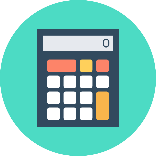 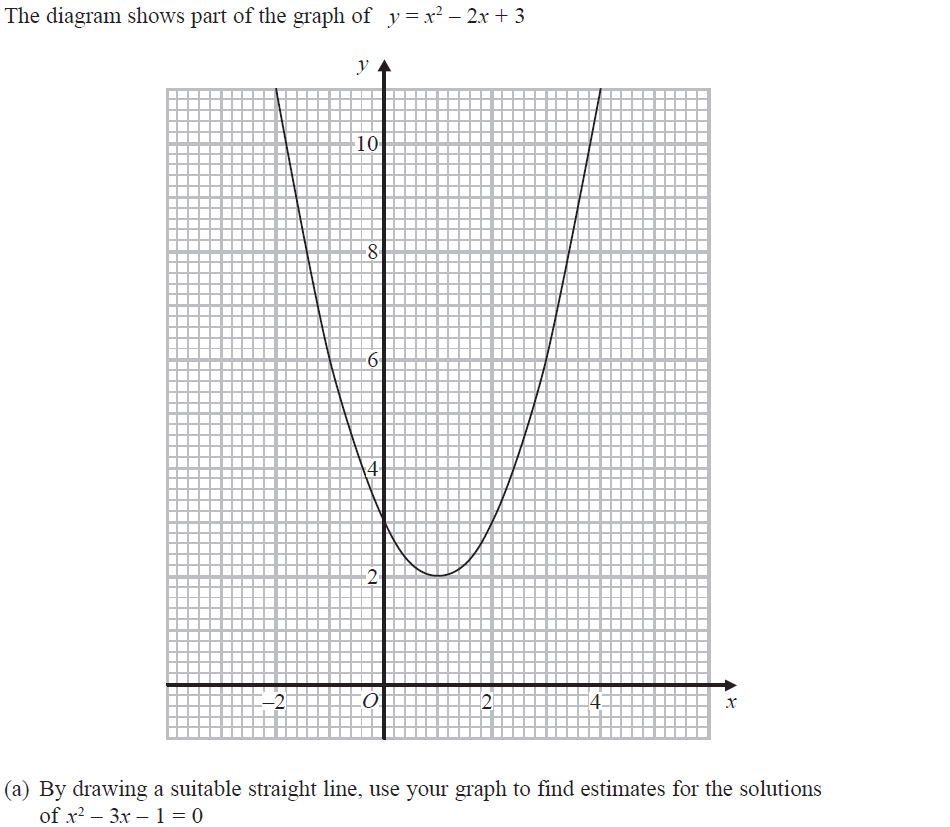 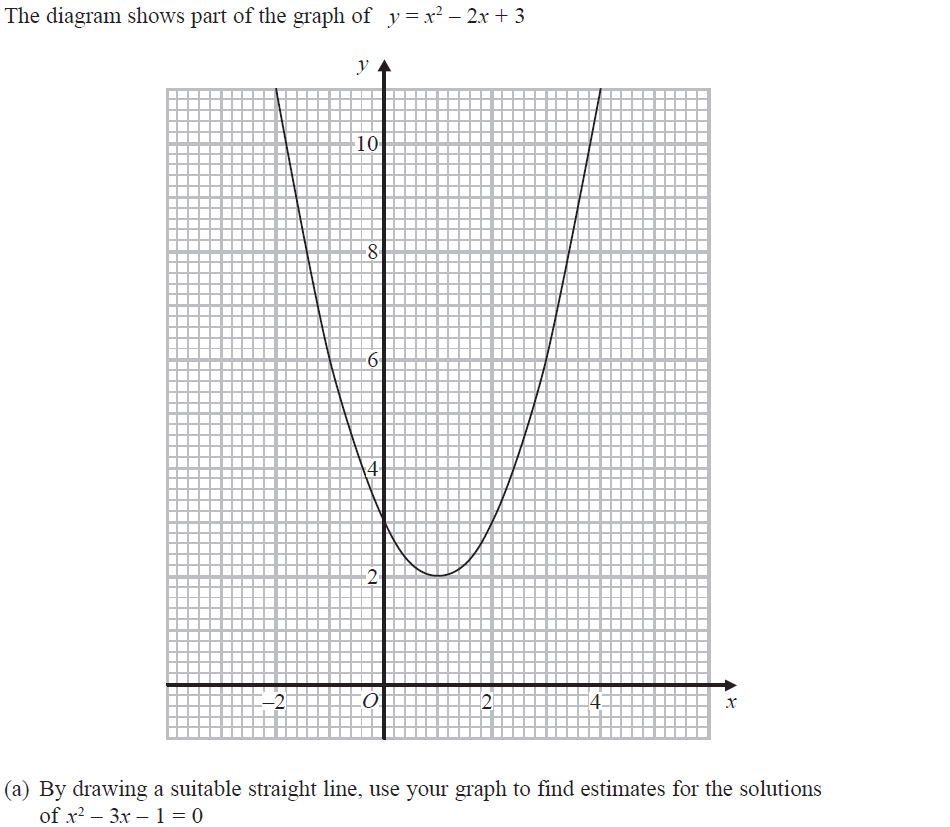 Reveal Line for (a)
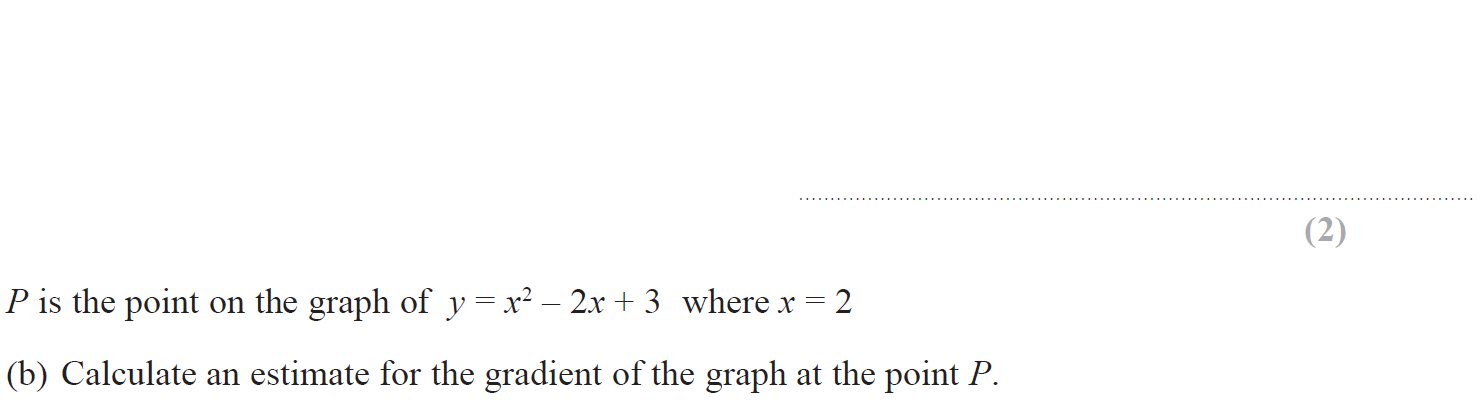 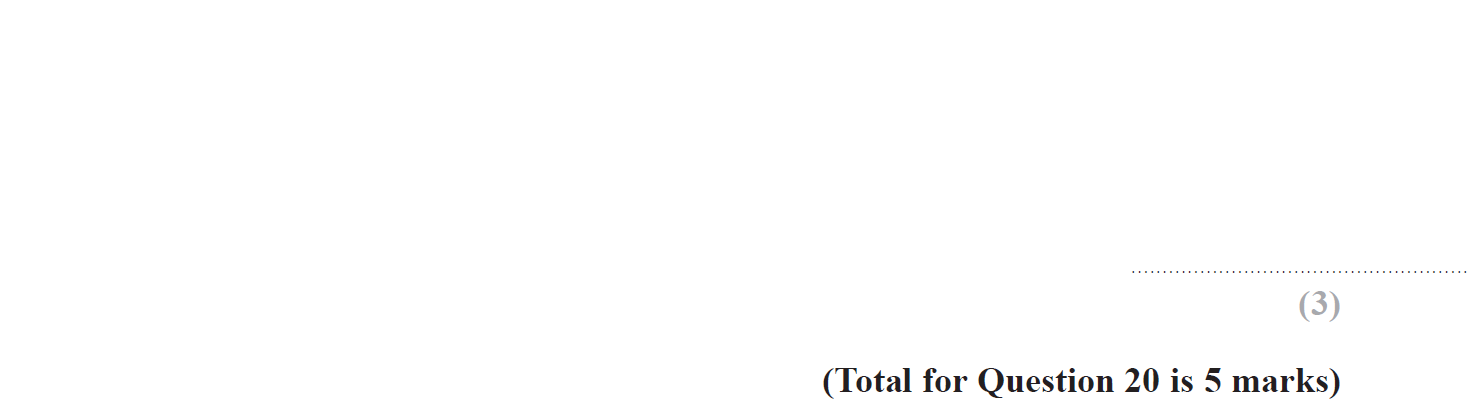 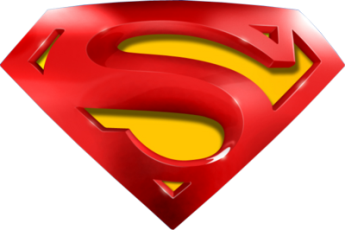 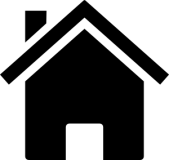 June 2017 2H Q20
Algebra
Drawing and Using Graphs
A
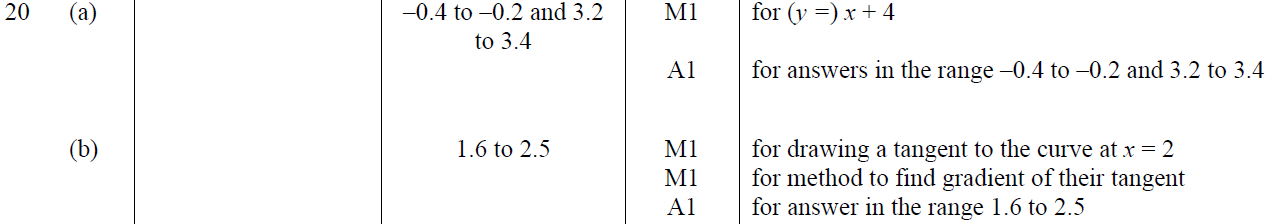 B
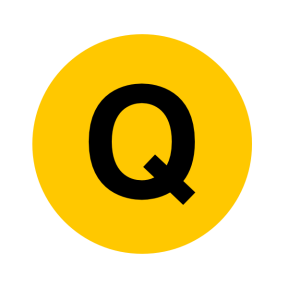 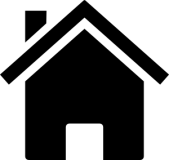 June 2017 3H Q20
Algebra
Drawing and Using Graphs
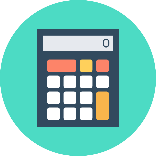 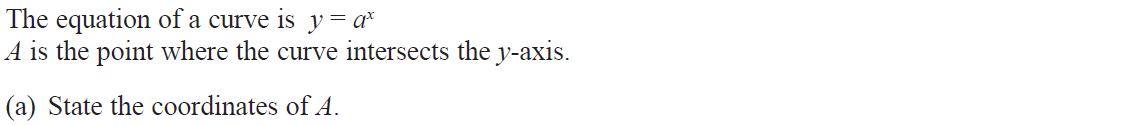 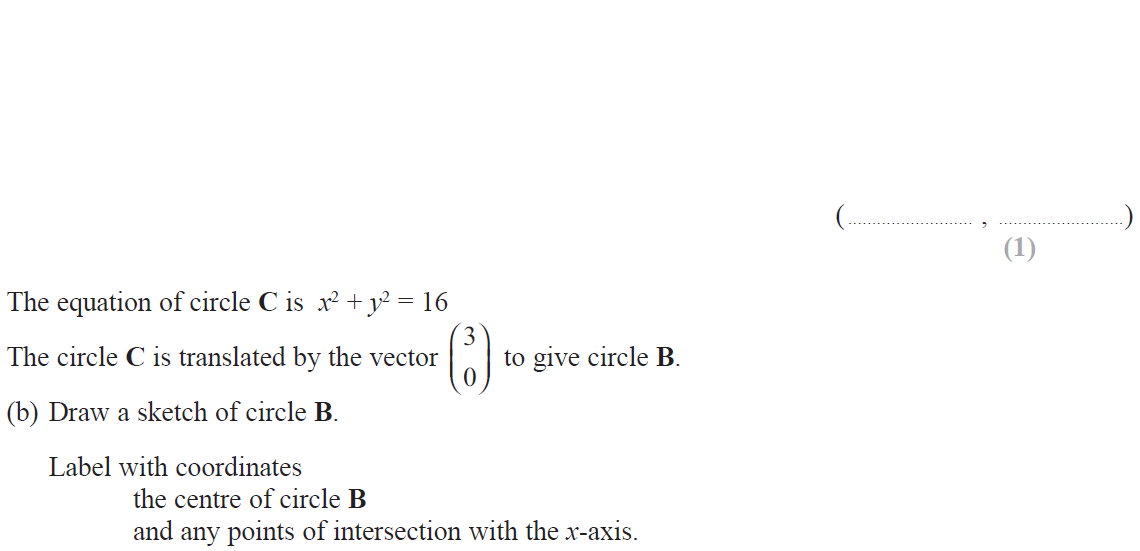 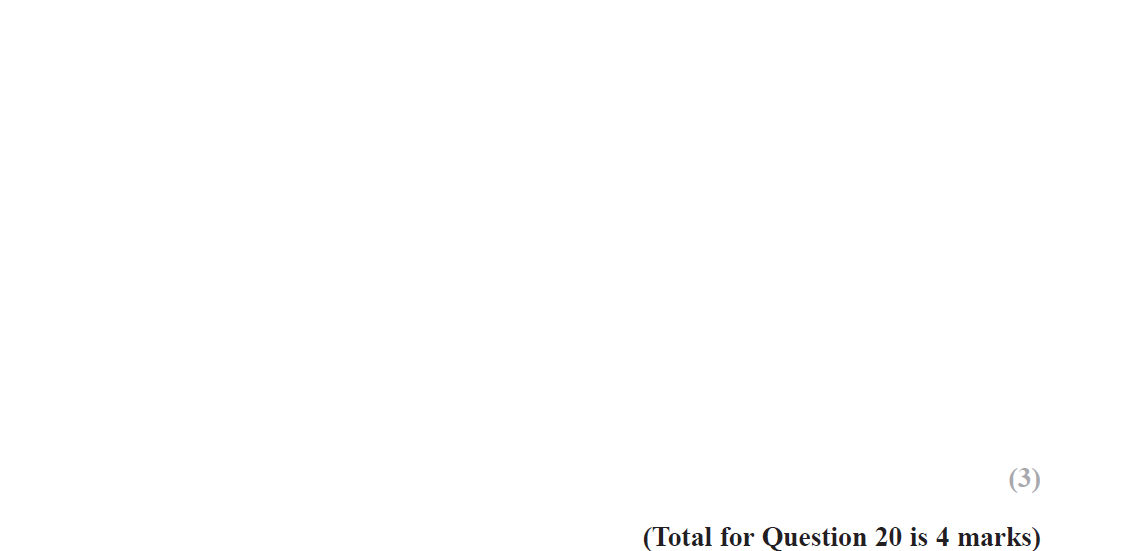 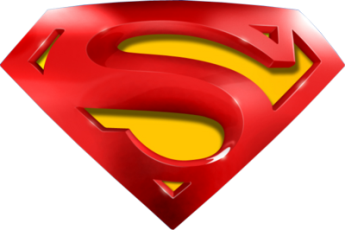 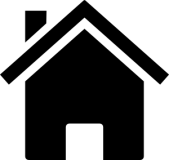 June 2017 3H Q20
Algebra
Drawing and Using Graphs
A
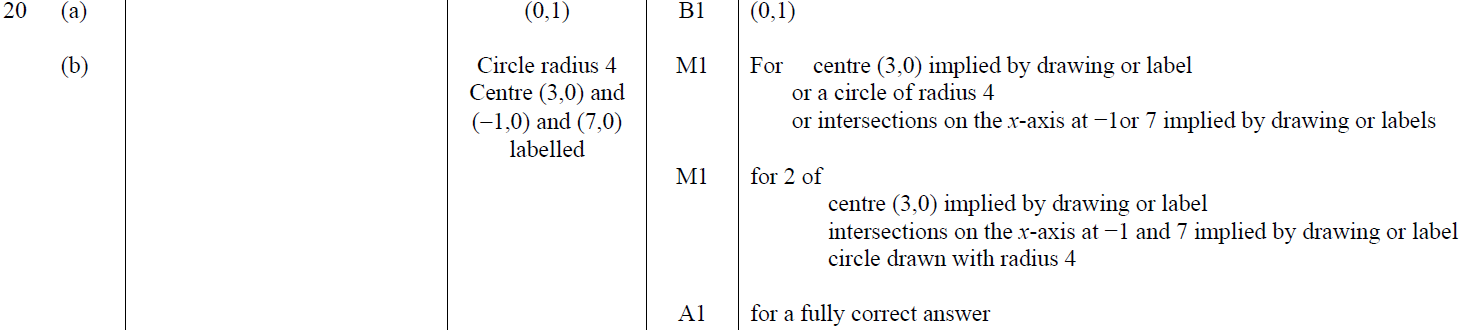 B
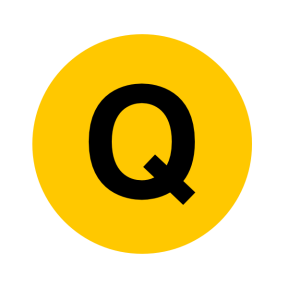 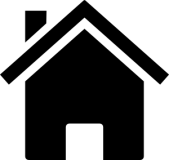 Nov 2017 1H Q7
Algebra
Drawing and Using Graphs
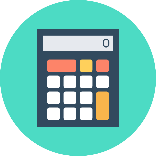 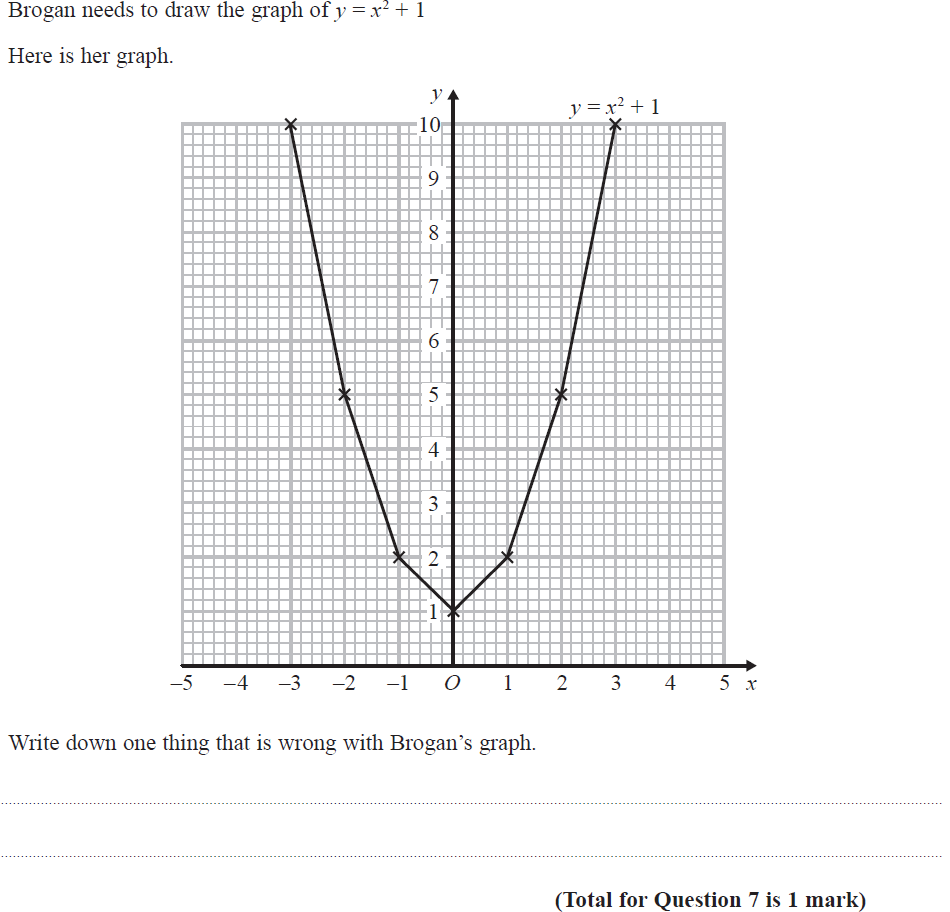 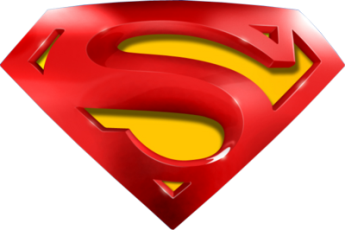 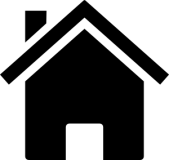 Nov 2017 1H Q7
Algebra
Drawing and Using Graphs
A
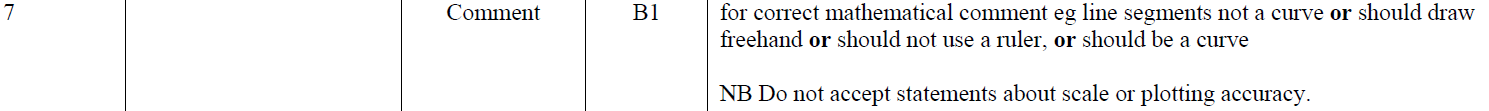 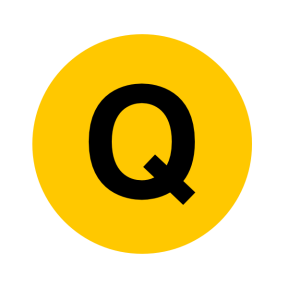 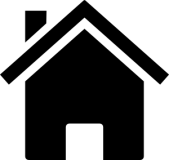 June 2018 2H Q5
Algebra
Drawing and Using Graphs
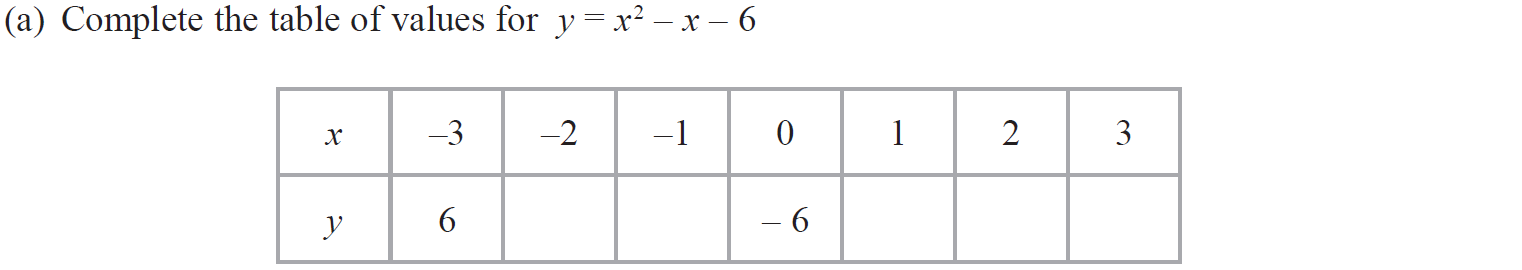 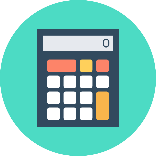 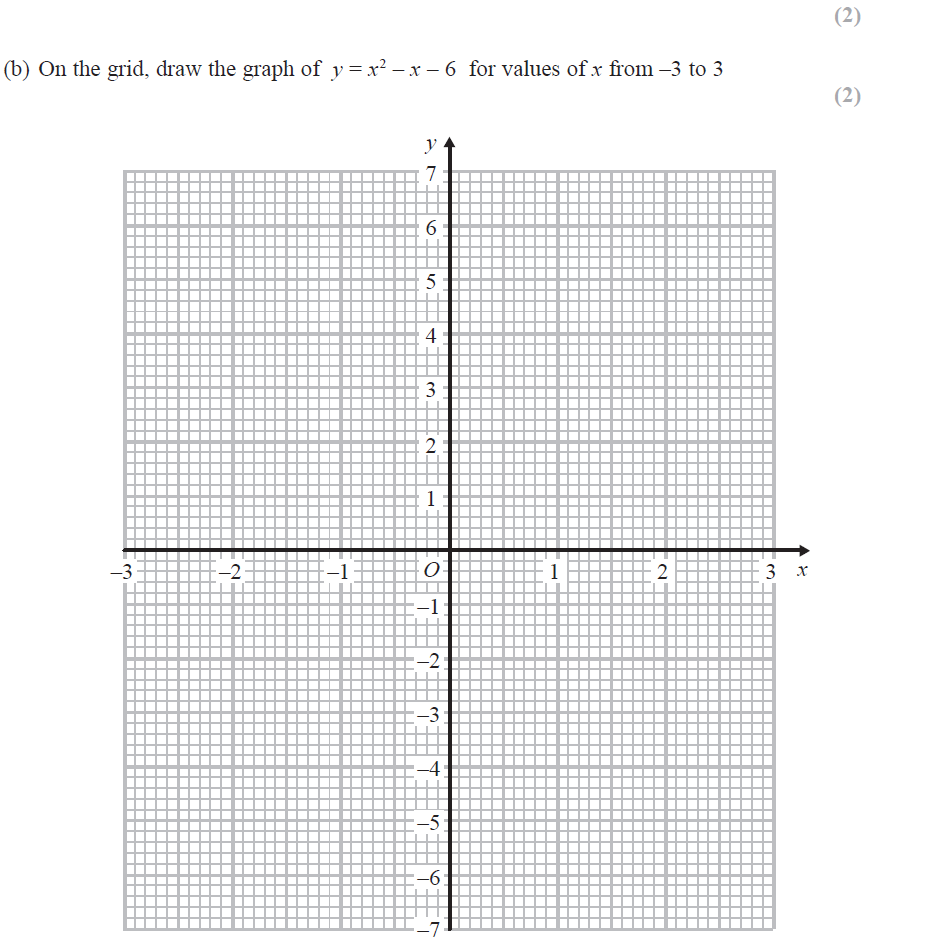 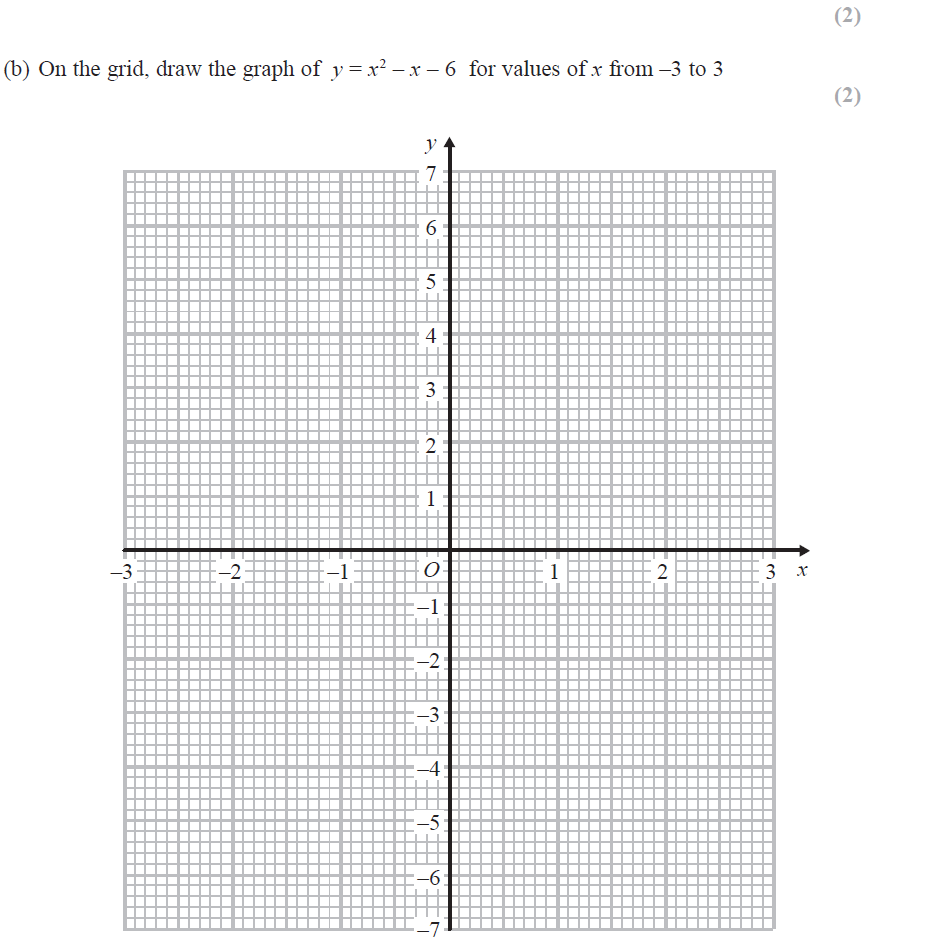 Reveal Line for (b)
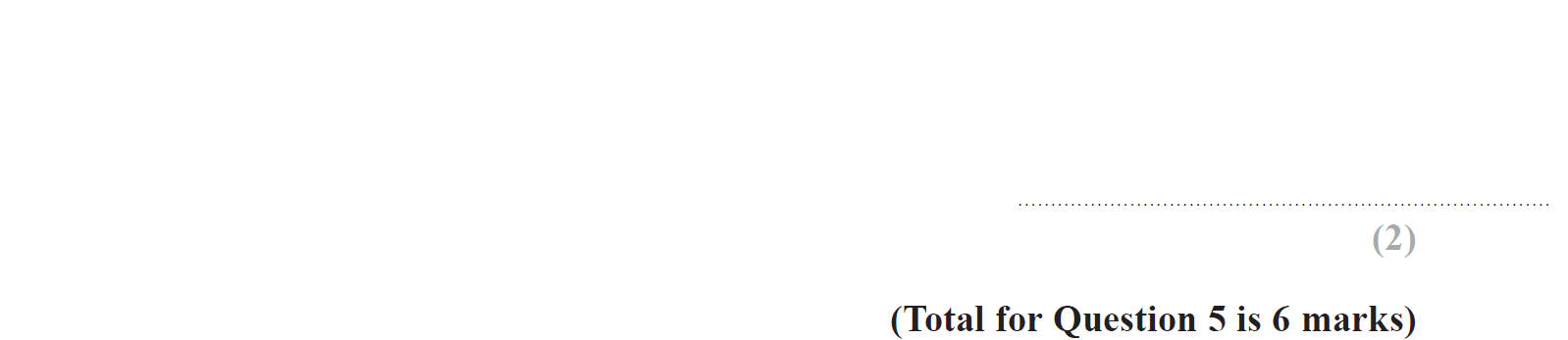 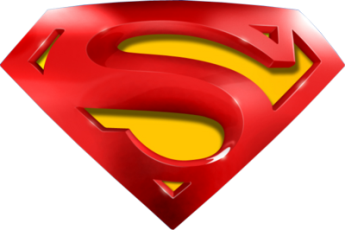 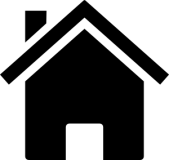 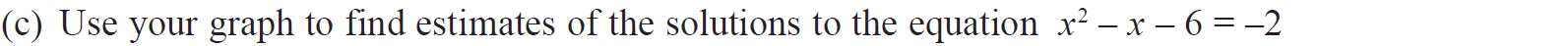 June 2018 2H Q5
Algebra
Drawing and Using Graphs
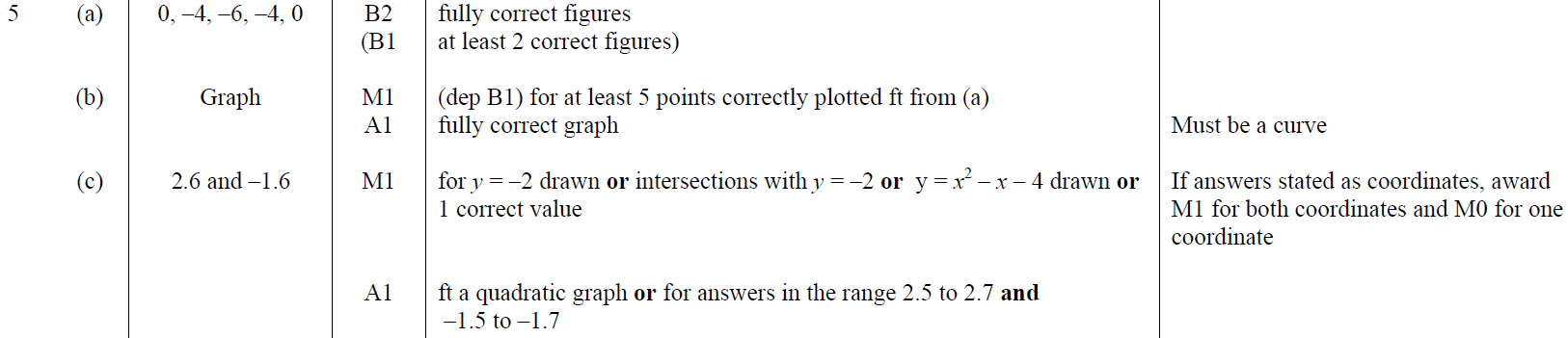 A
B
C
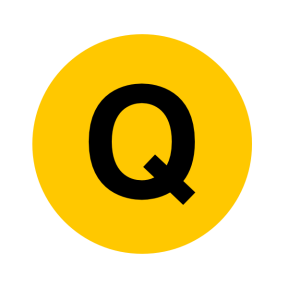 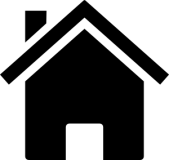 June 2018 2H Q12
Algebra
Drawing and Using Graphs
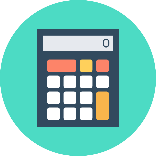 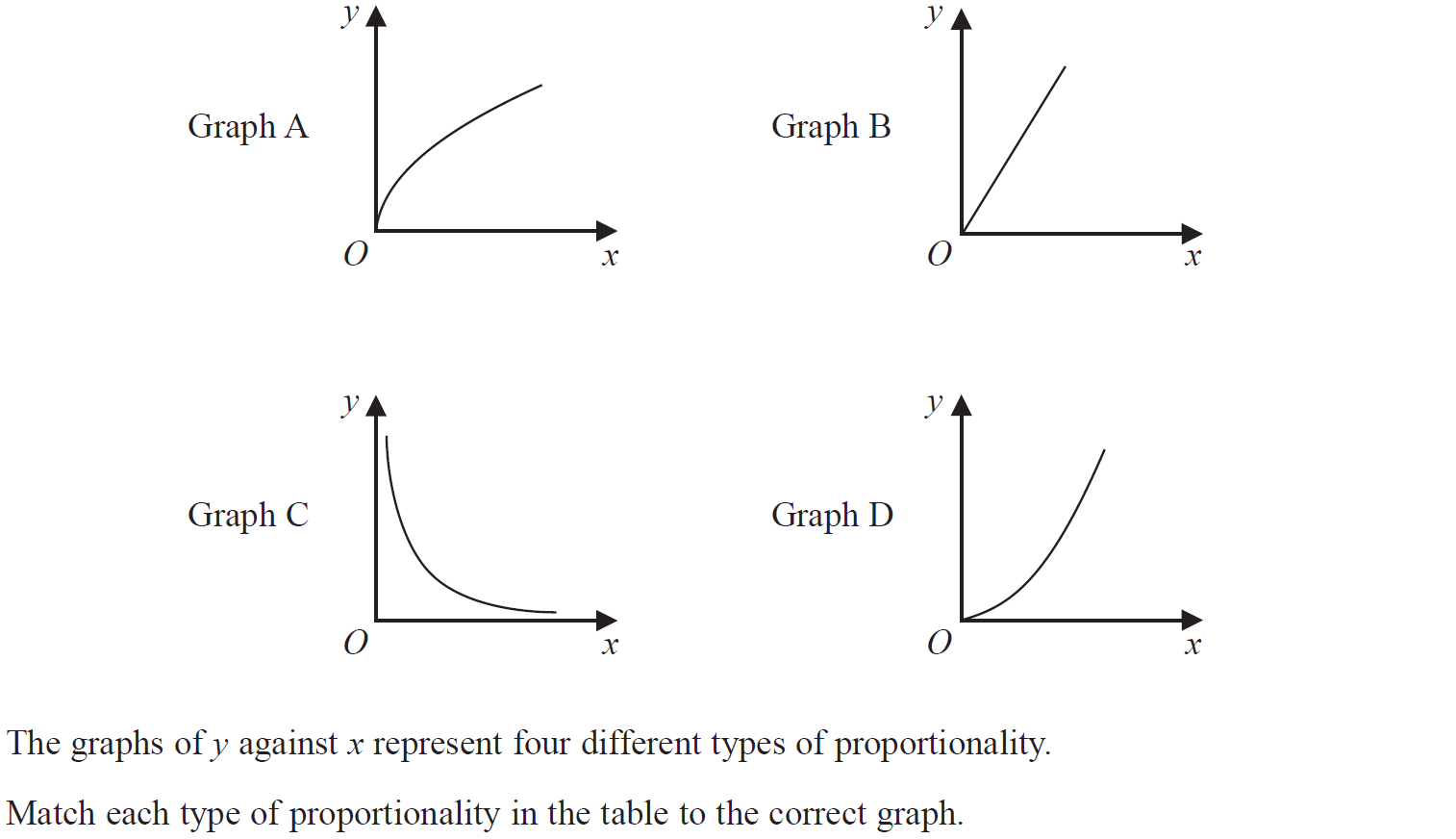 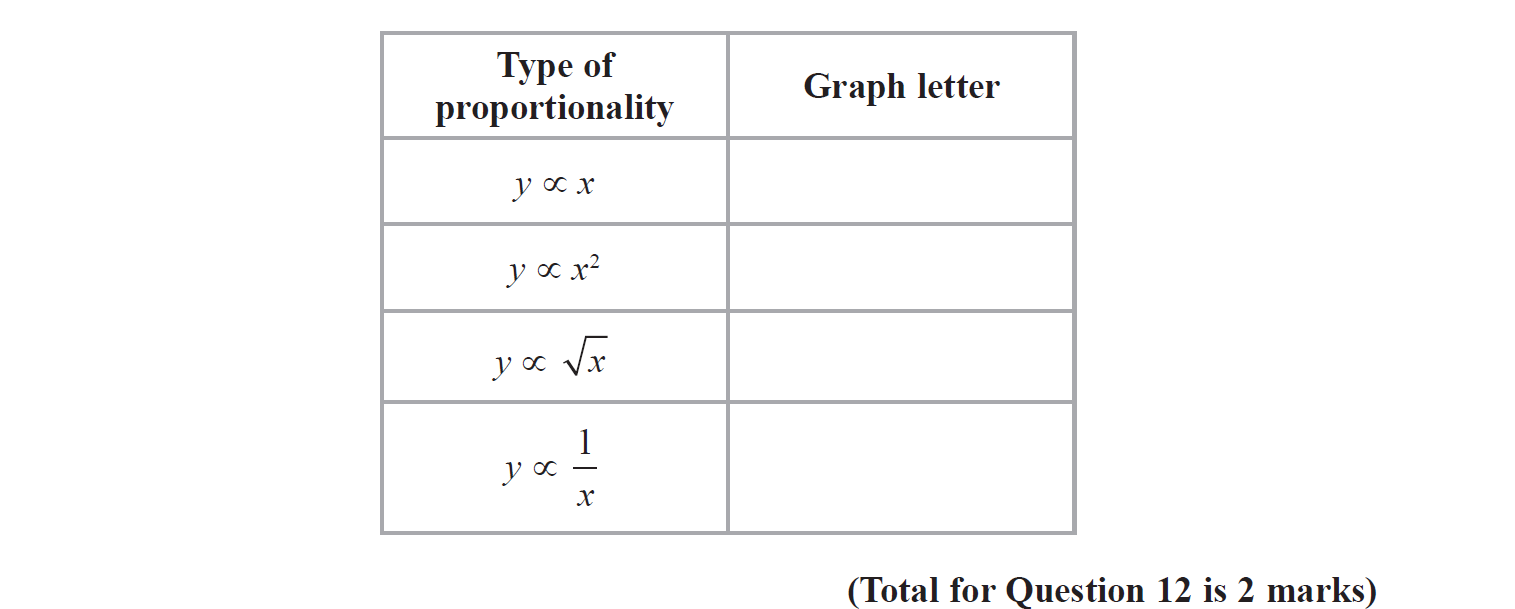 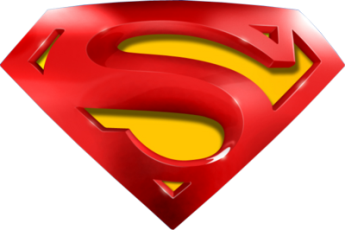 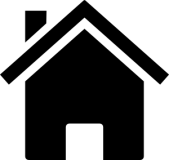 June 2018 2H Q12
Algebra
Drawing and Using Graphs
A
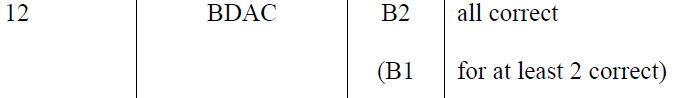 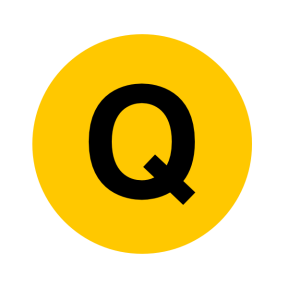 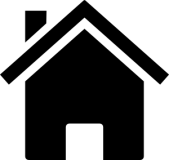 June 2018 2H Q16
Algebra
Drawing and Using Graphs
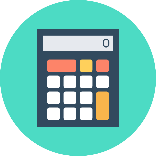 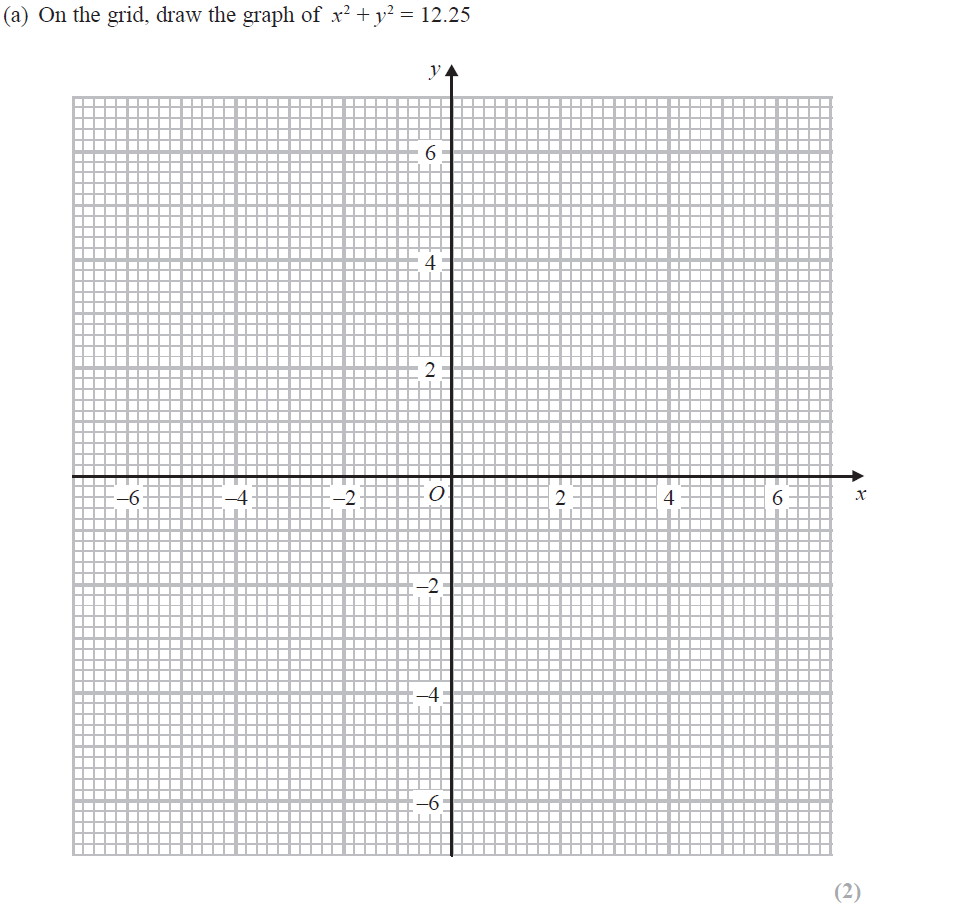 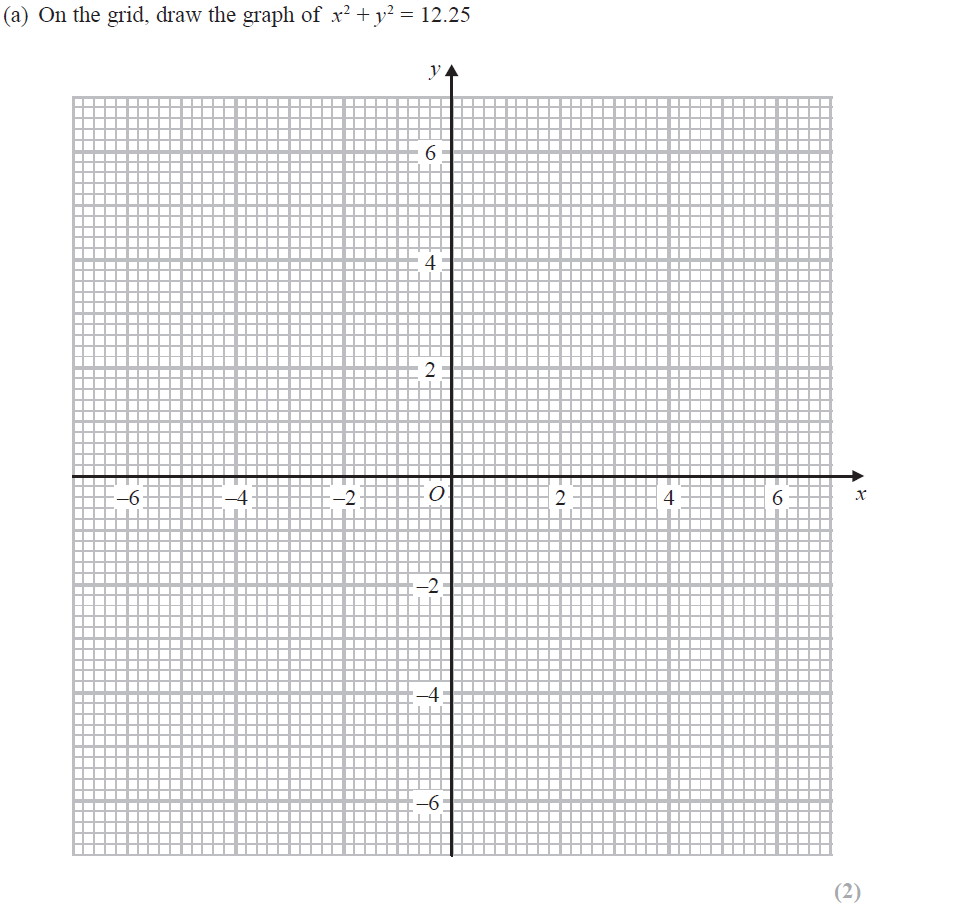 Reveal Line (a)
Reveal Line 2x+y=1
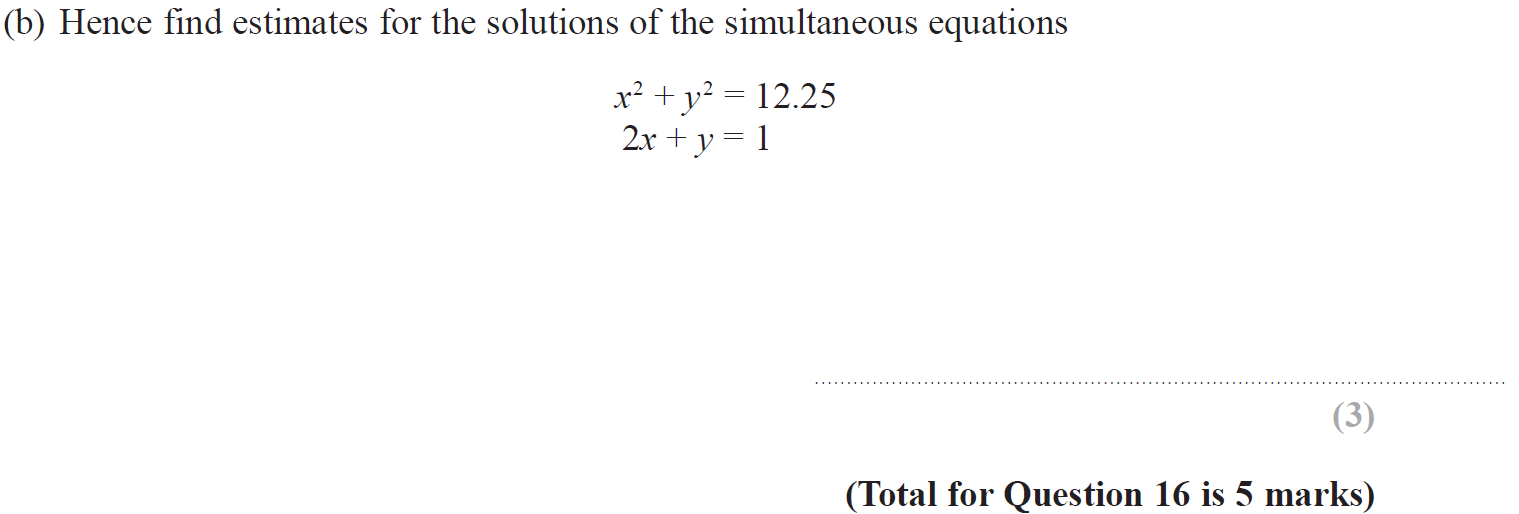 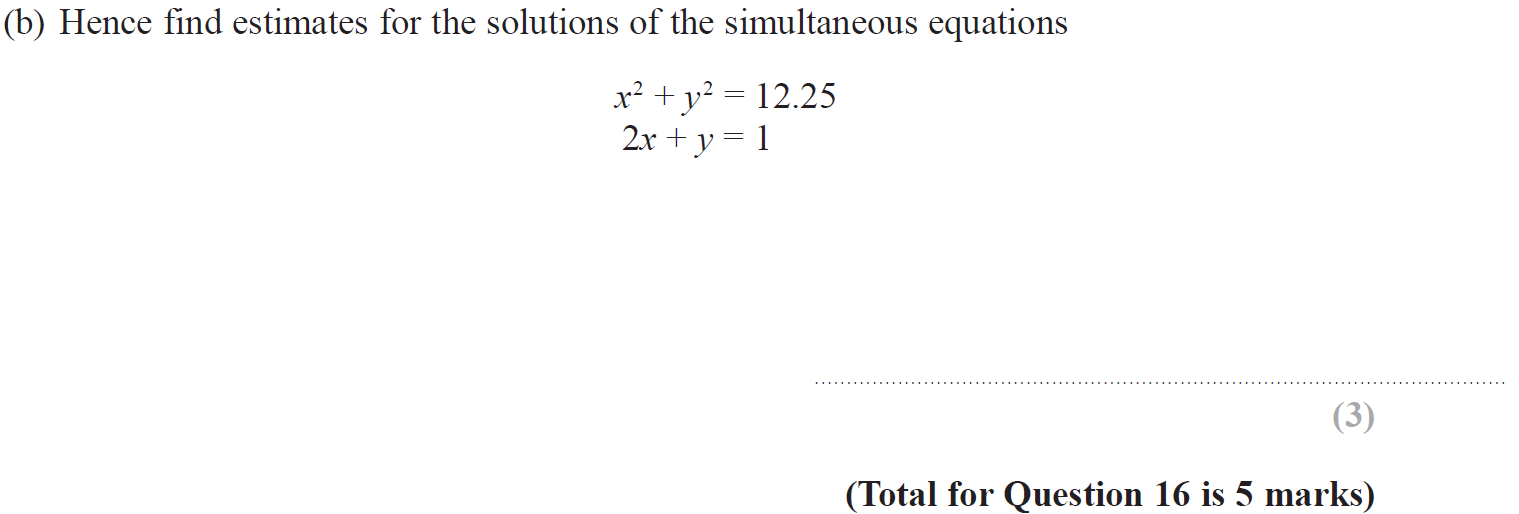 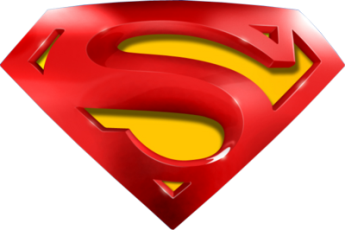 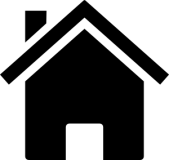 June 2018 2H Q16
Algebra
Drawing and Using Graphs
A
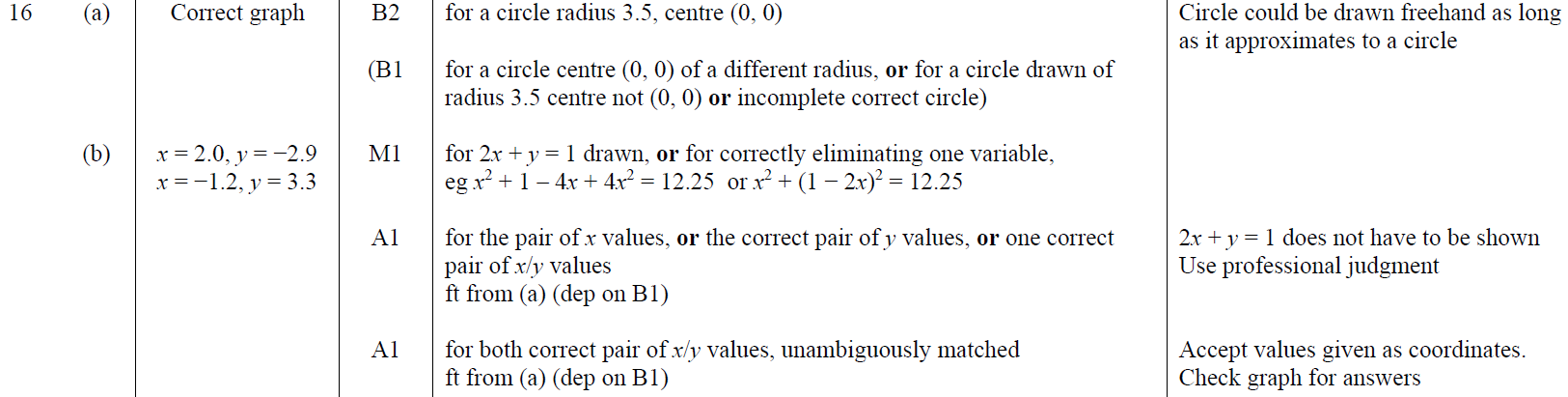 B
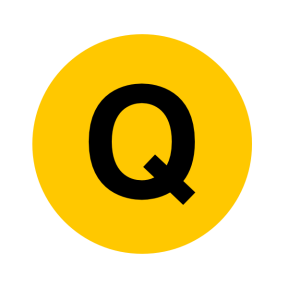 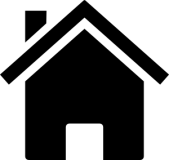 Nov 2018 1H Q17
Algebra
Drawing and Using Graphs
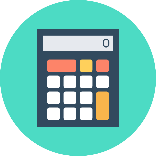 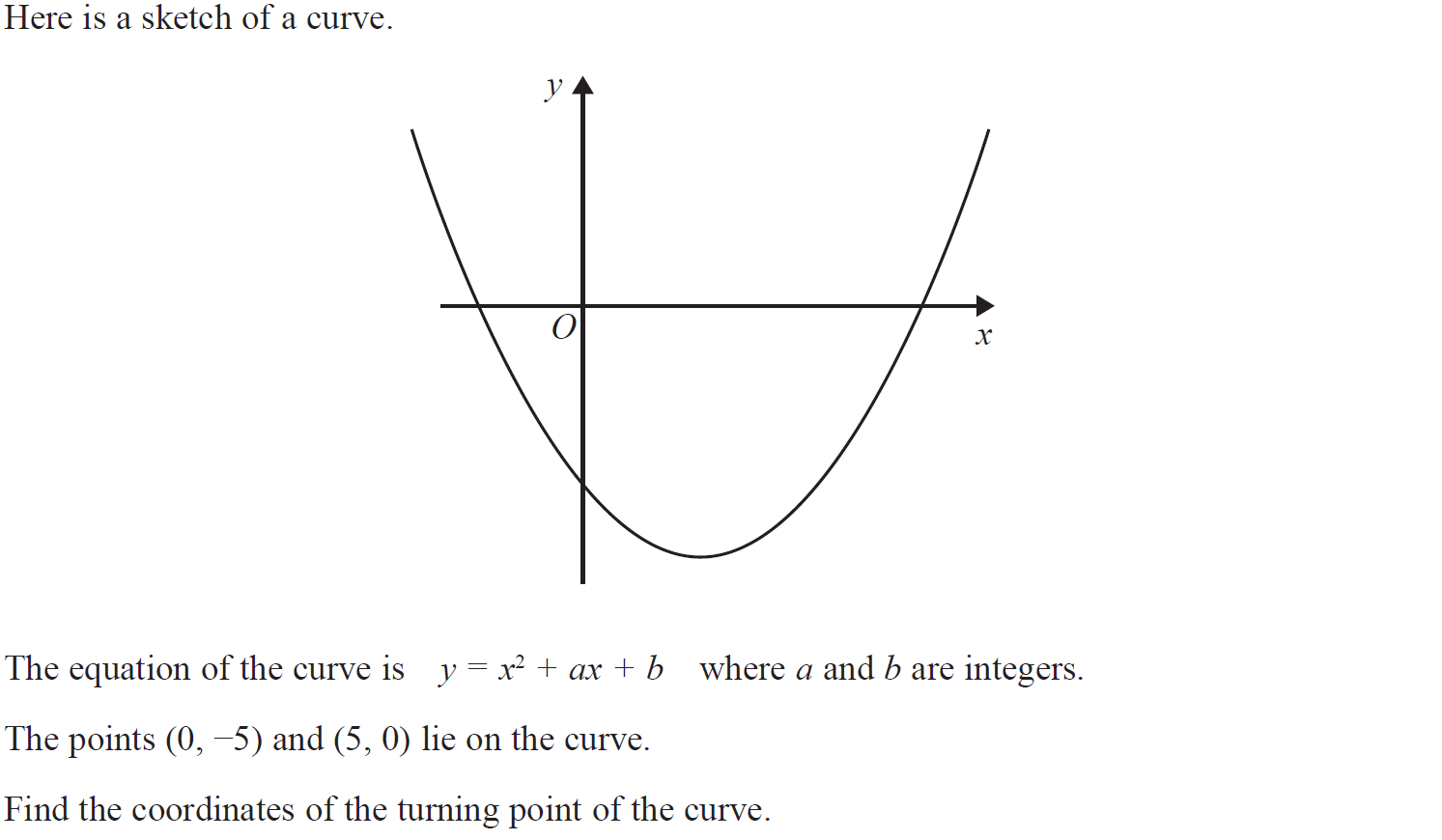 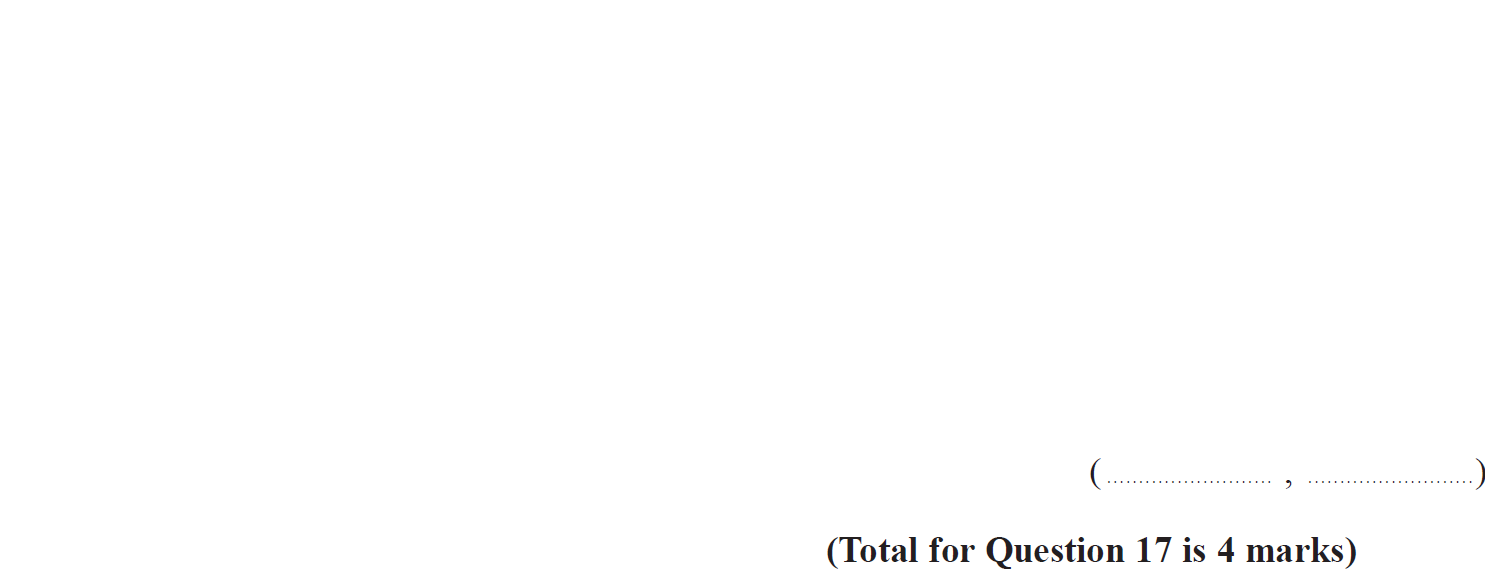 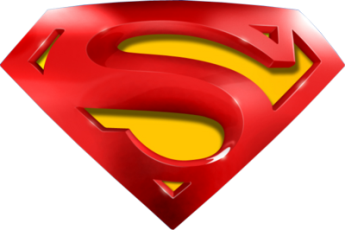 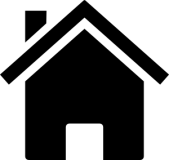 Nov 2018 1H Q17
Algebra
Drawing and Using Graphs
A
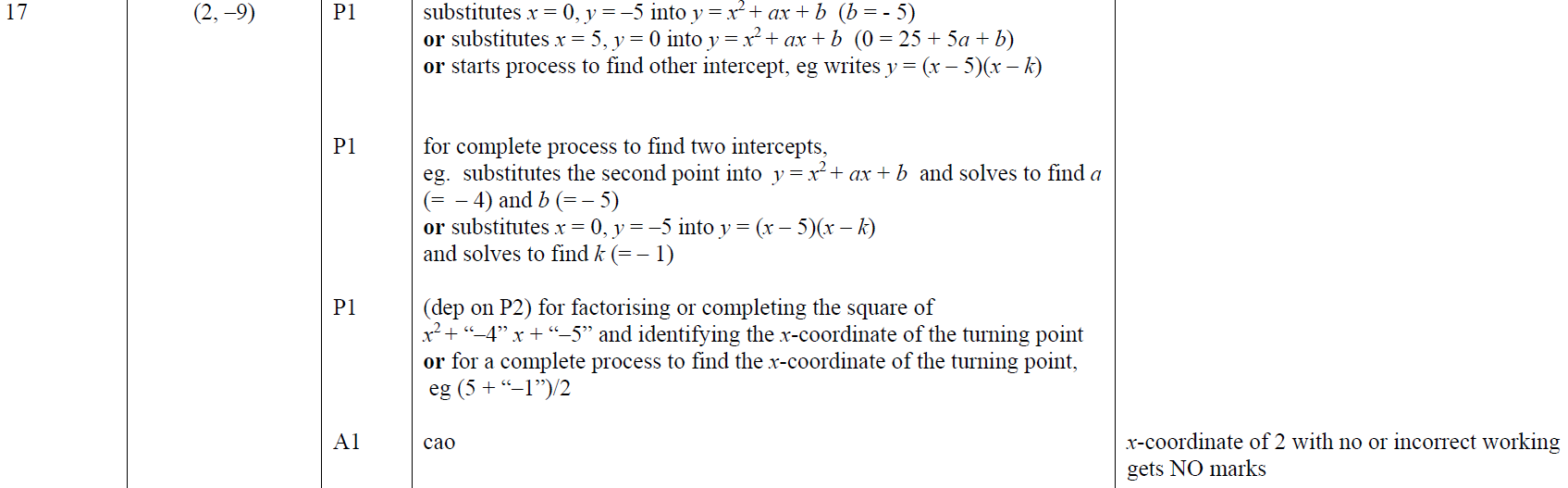 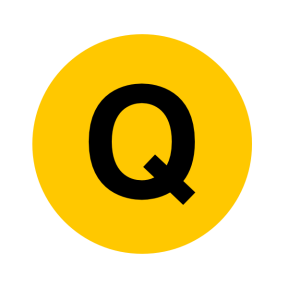 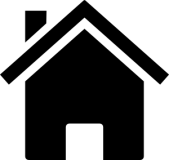 Nov 2018 2H Q14
Algebra
Drawing and Using Graphs
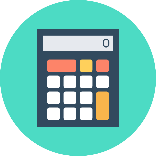 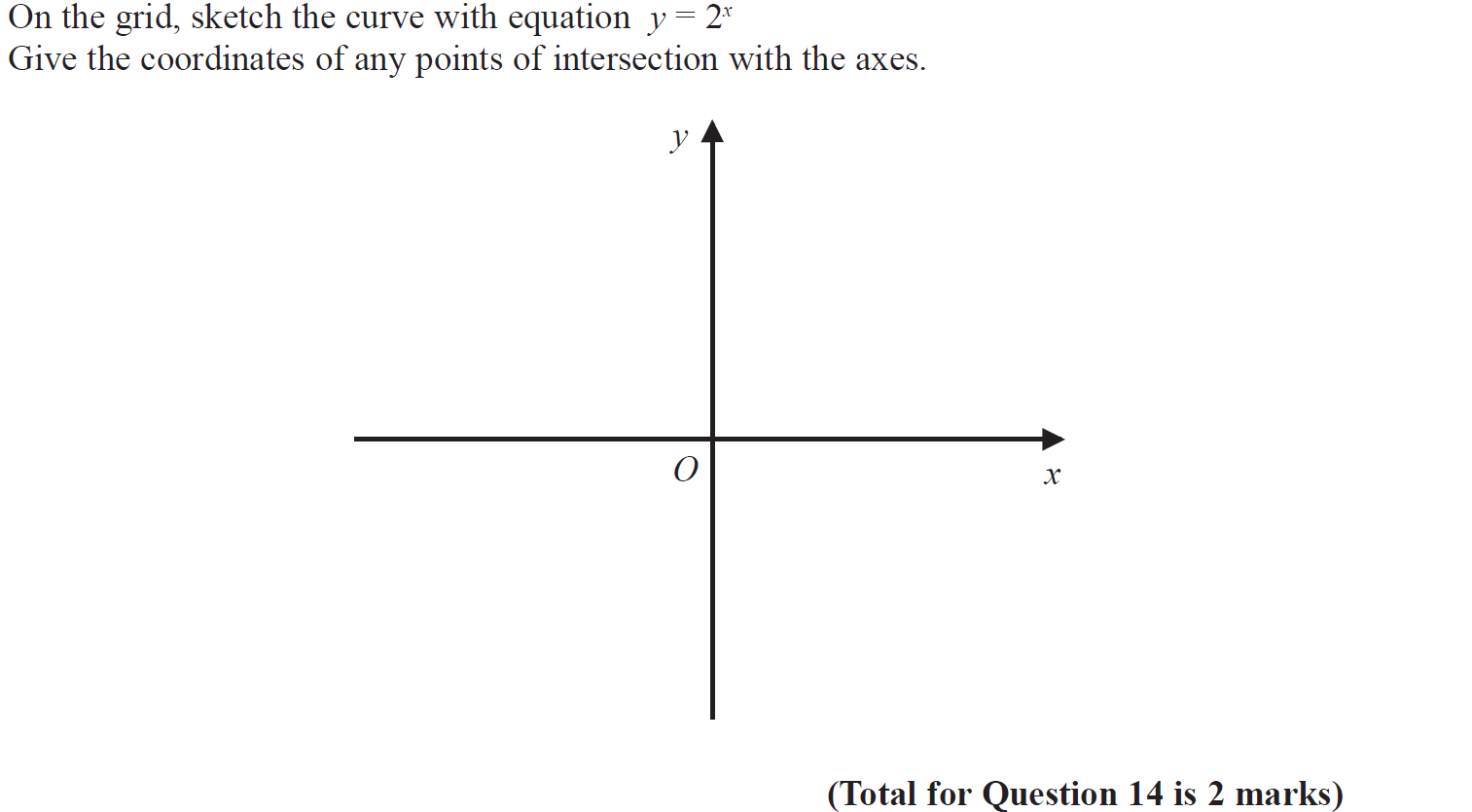 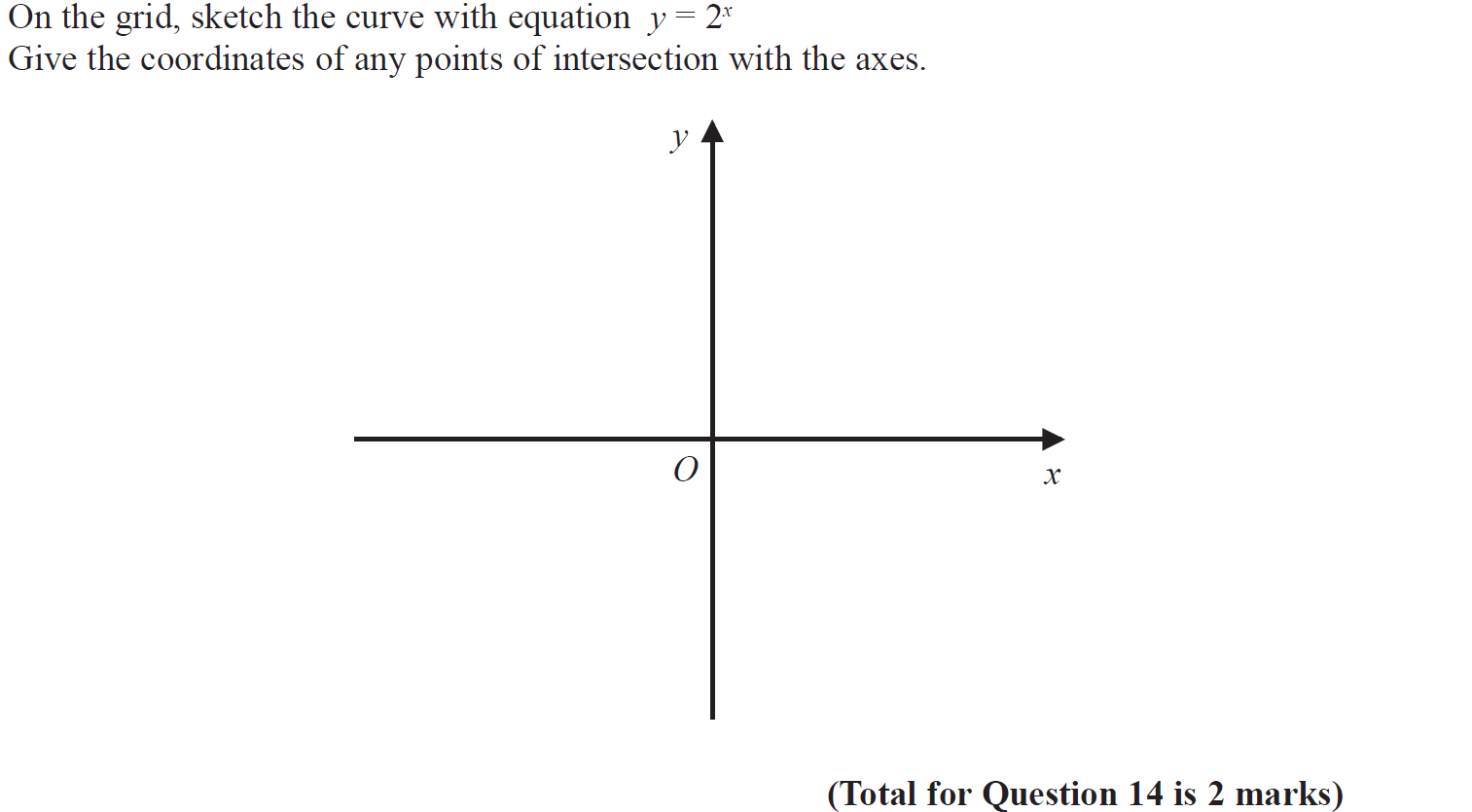 Reveal Line
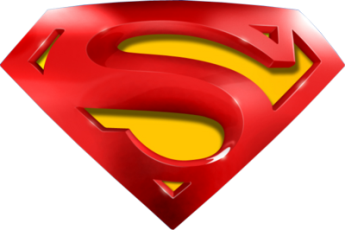 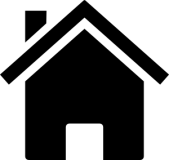 Nov 2018 2H Q14
Algebra
Drawing and Using Graphs
A
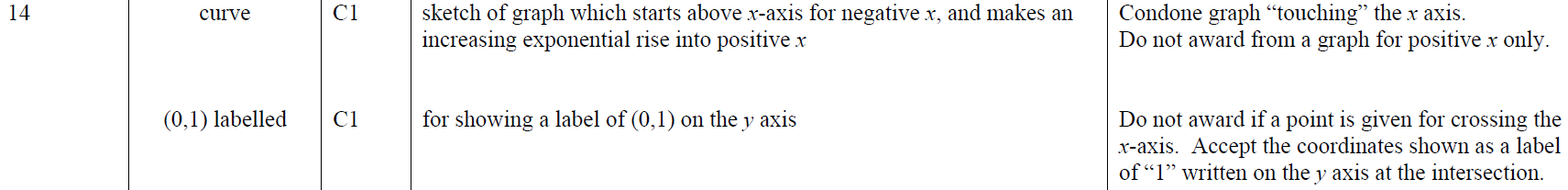 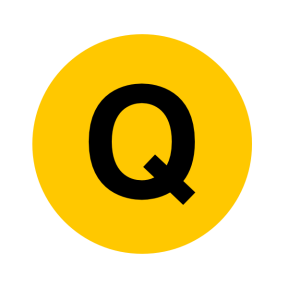 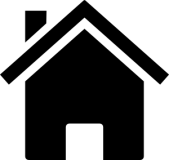 Nov 2018 2H Q15
Algebra
Drawing and Using Graphs
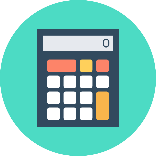 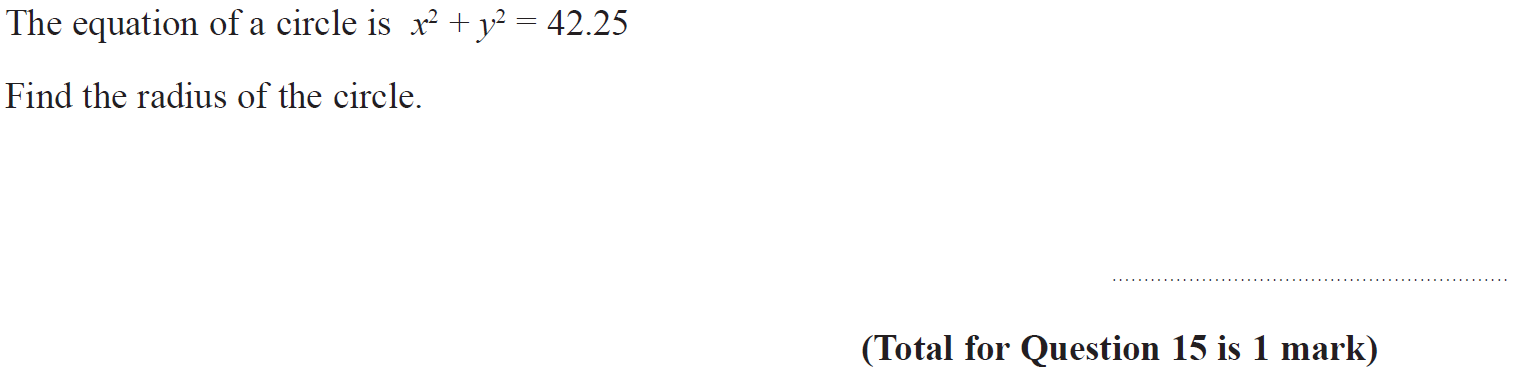 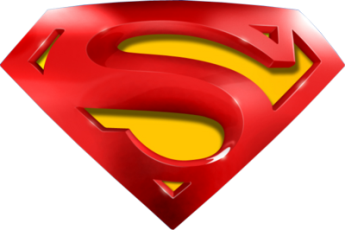 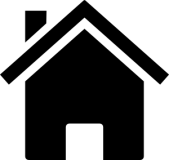 Nov 2018 2H Q15
Algebra
Drawing and Using Graphs
A
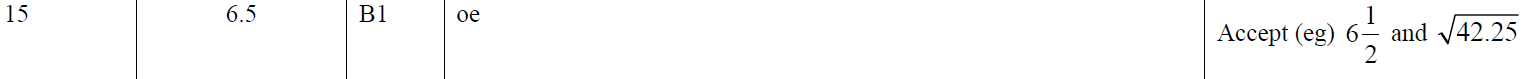 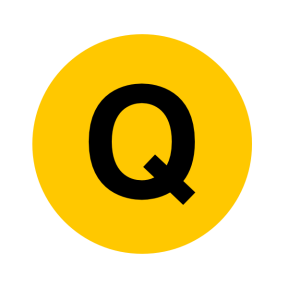 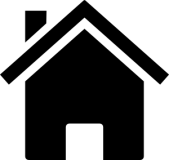 Nov 2018 3H Q3
Algebra
Drawing and Using Graphs
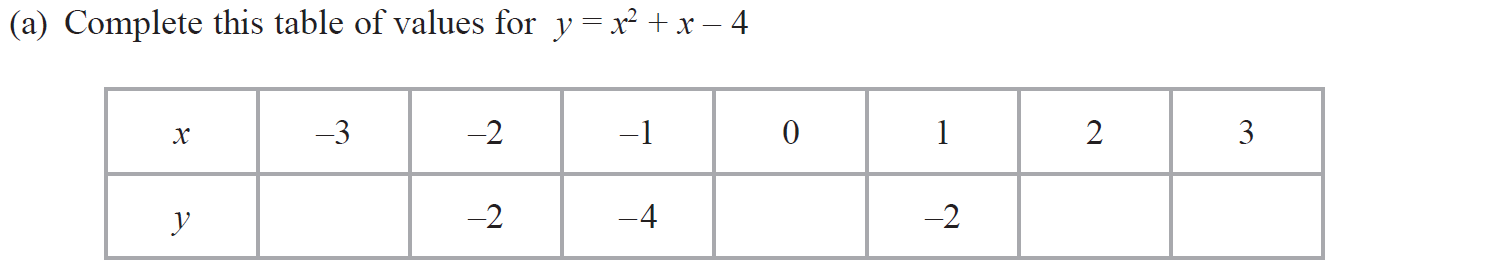 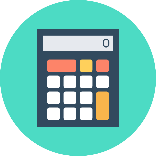 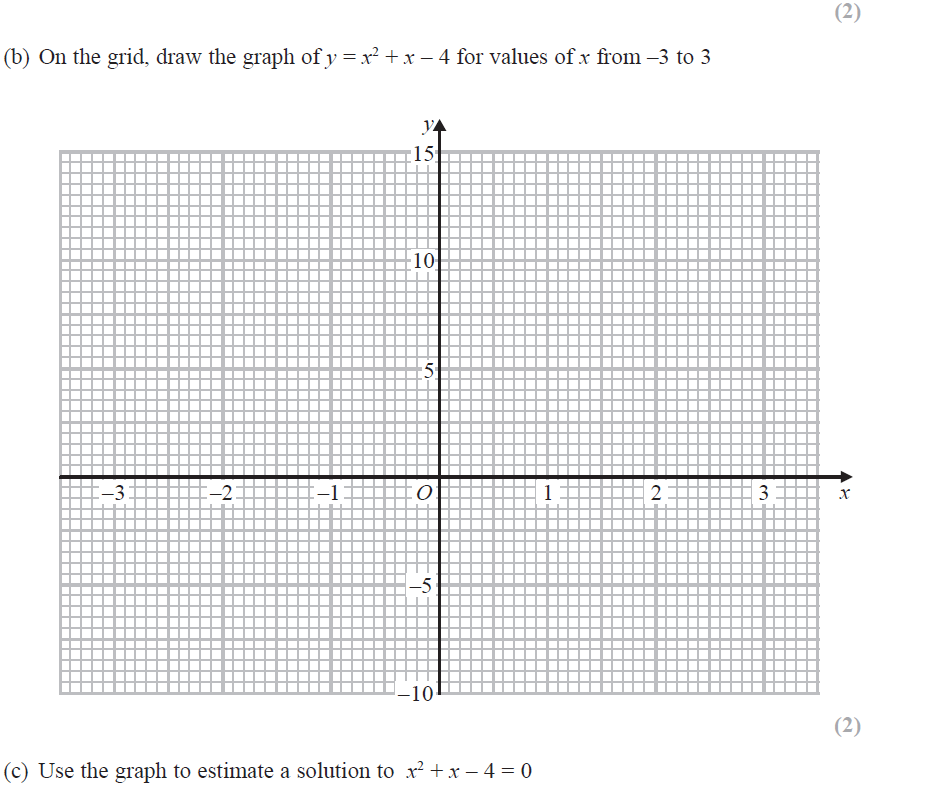 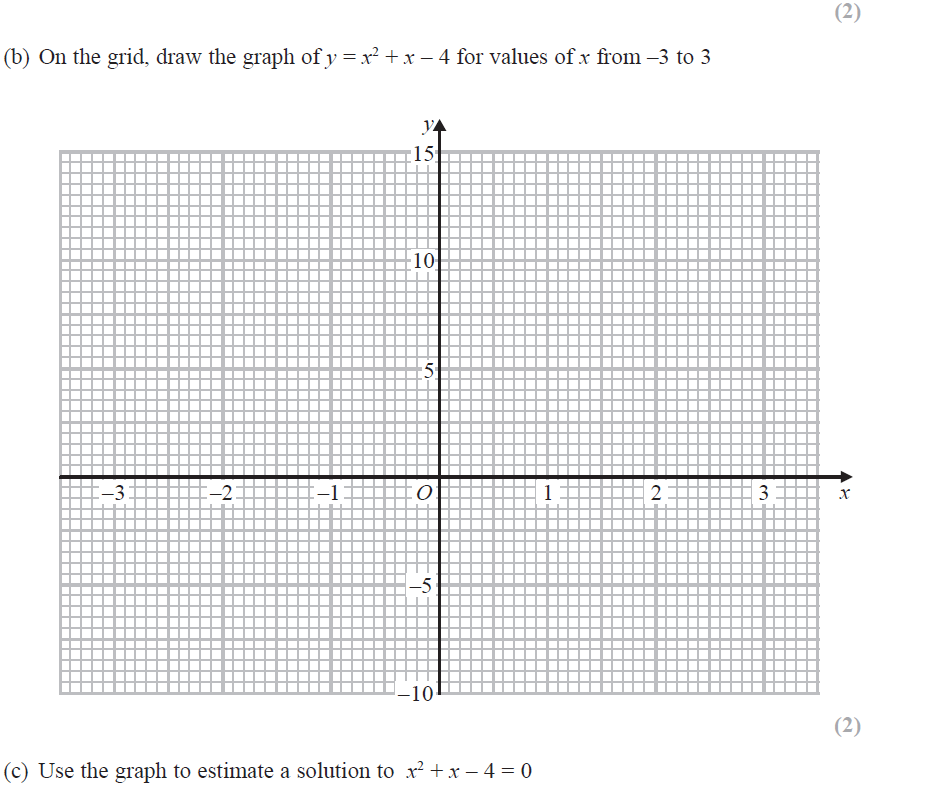 Reveal Graph (b)
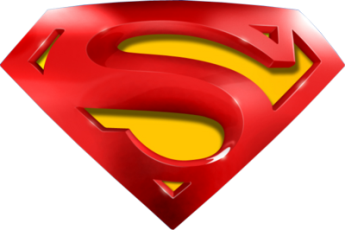 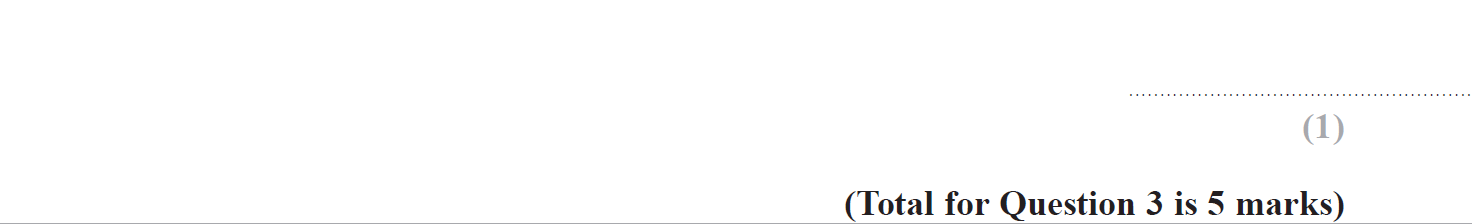 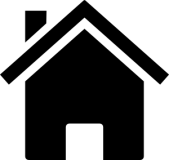 Nov 2018 3H Q3
Algebra
Drawing and Using Graphs
A
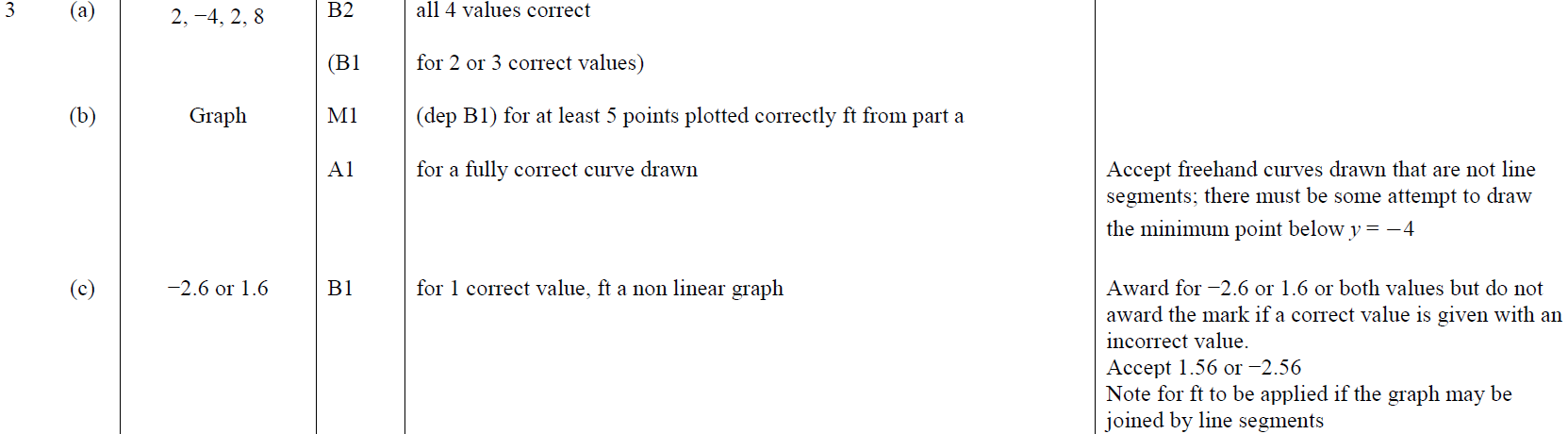 B
C
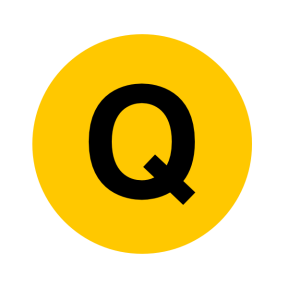 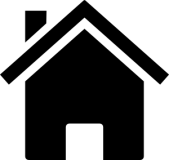 June 2019 3H Q17
Algebra
Drawing and Using Graphs
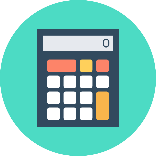 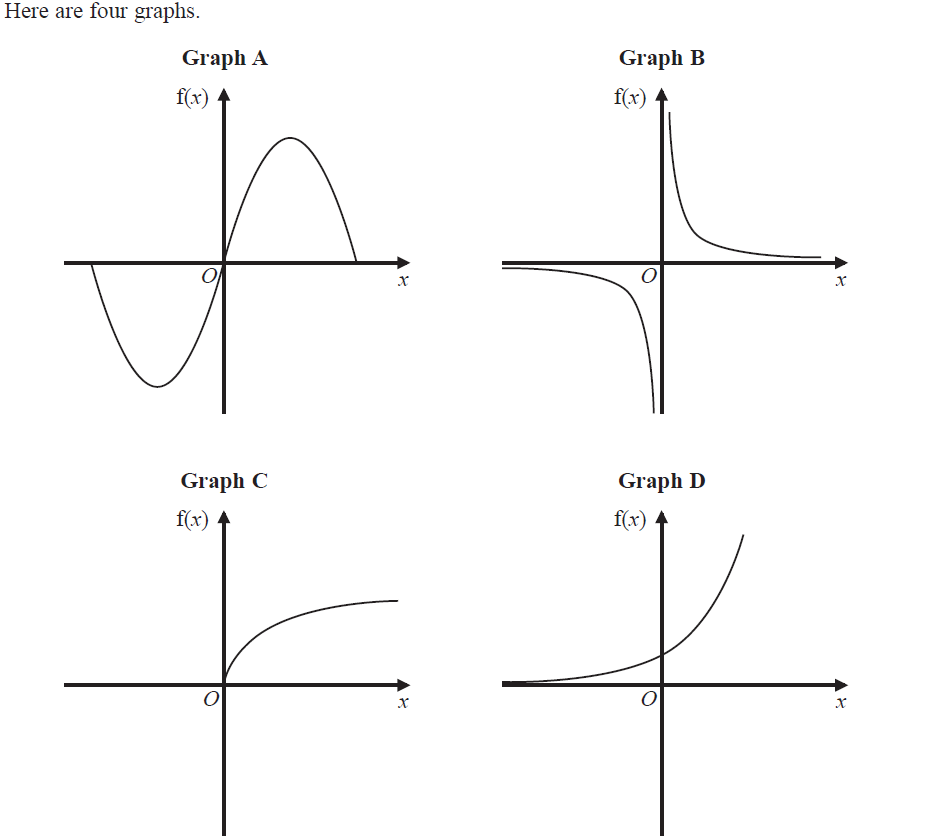 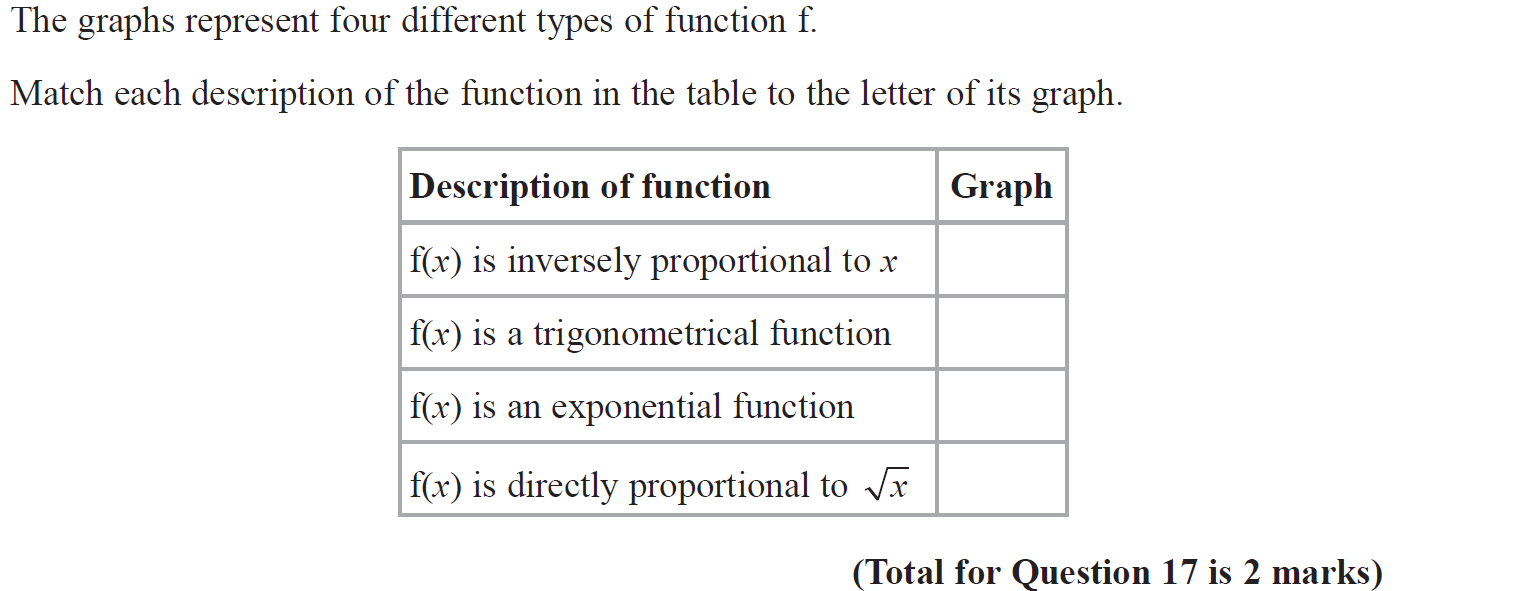 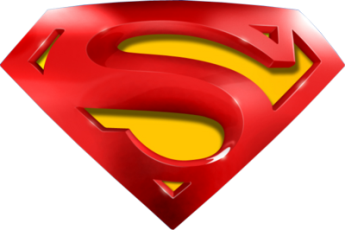 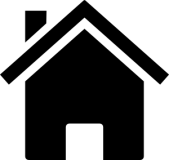 June 2019 3H Q17
Algebra
Drawing and Using Graphs
A
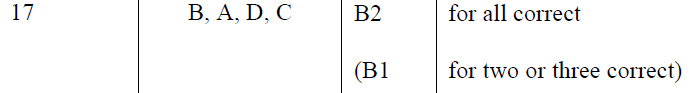 A SF
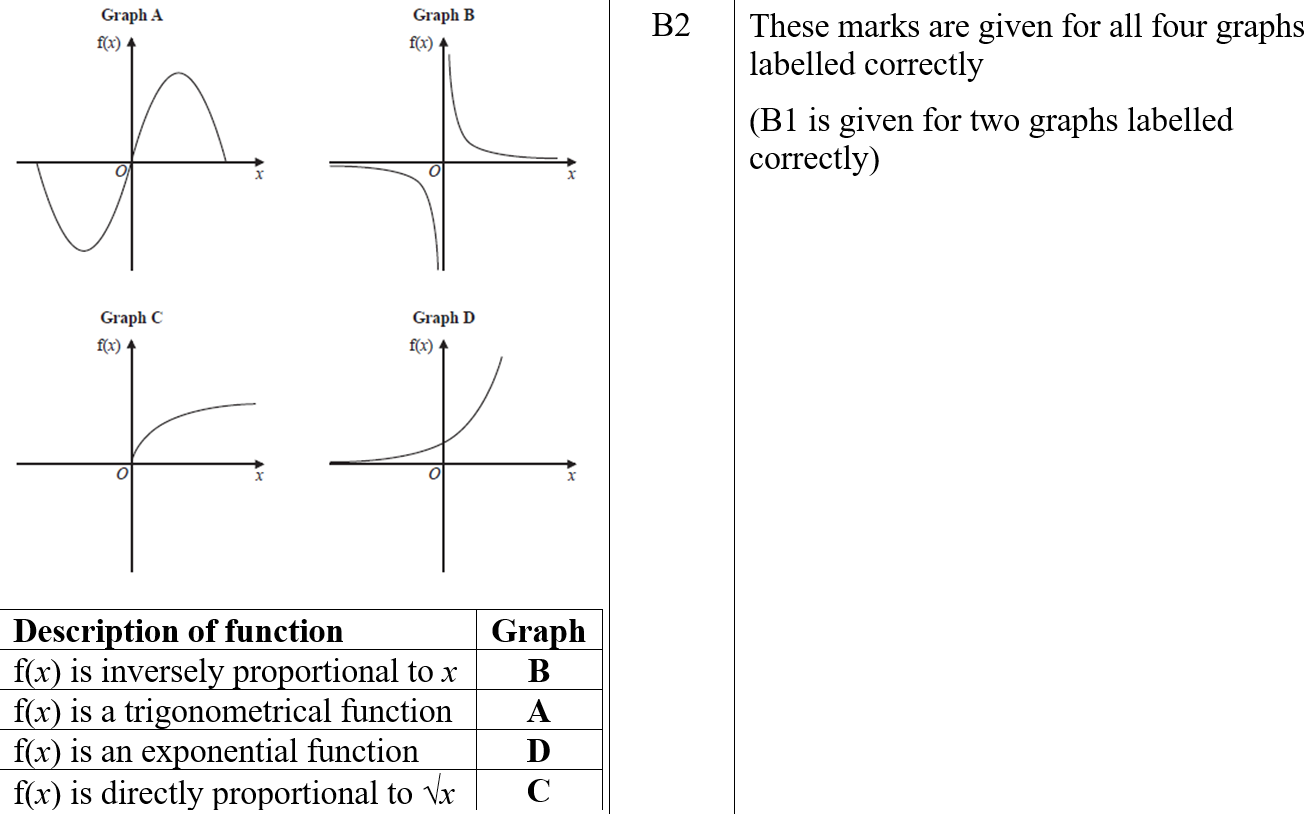 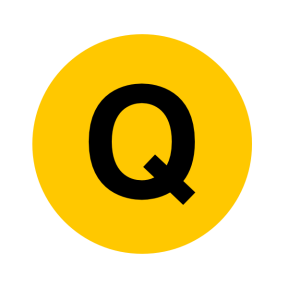 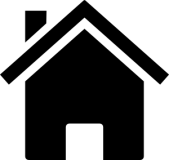 June 2019 3H Q22
Algebra
Drawing and Using Graphs
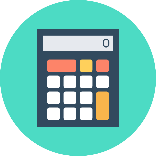 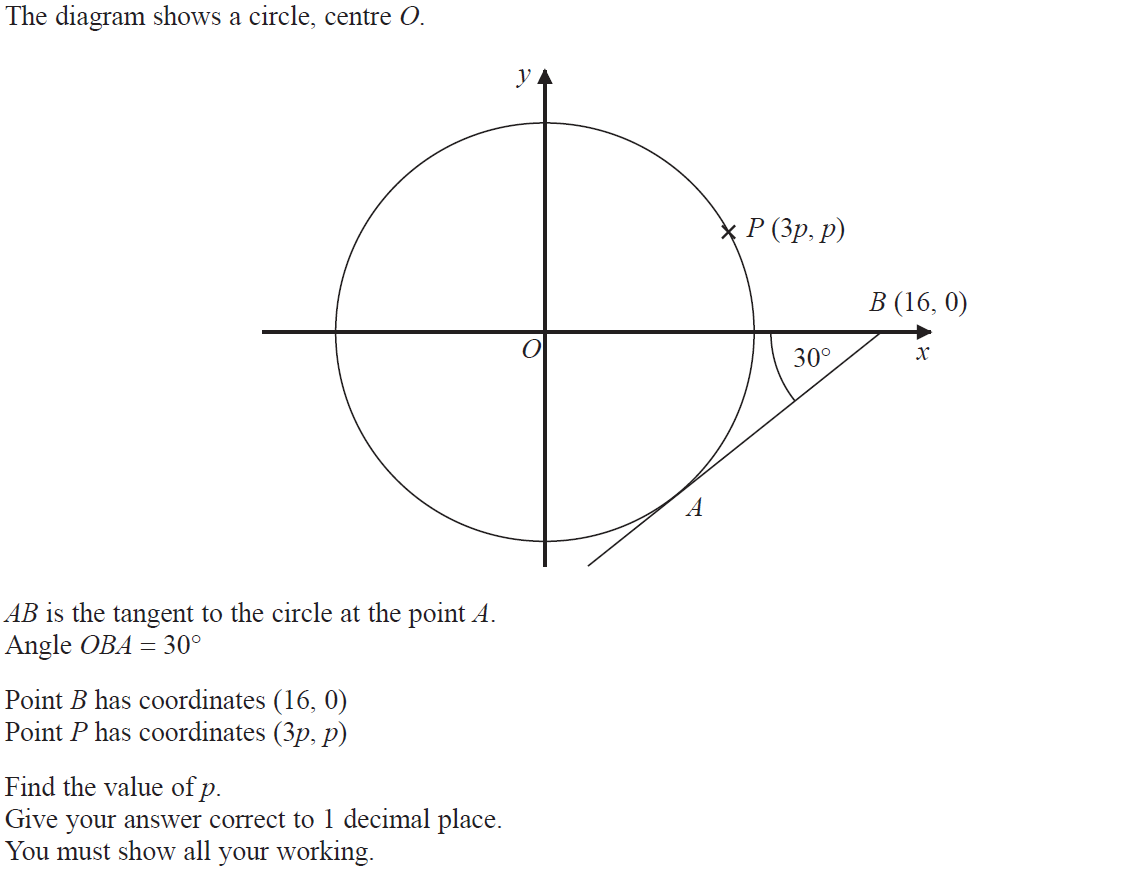 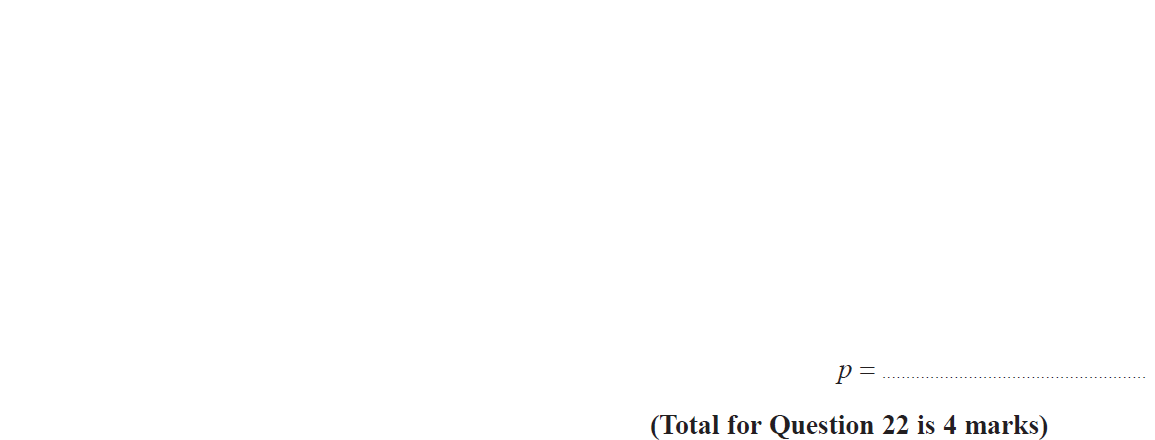 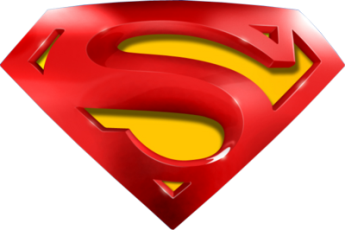 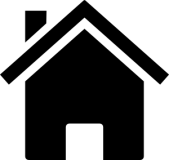 June 2019 3H Q22
Algebra
Drawing and Using Graphs
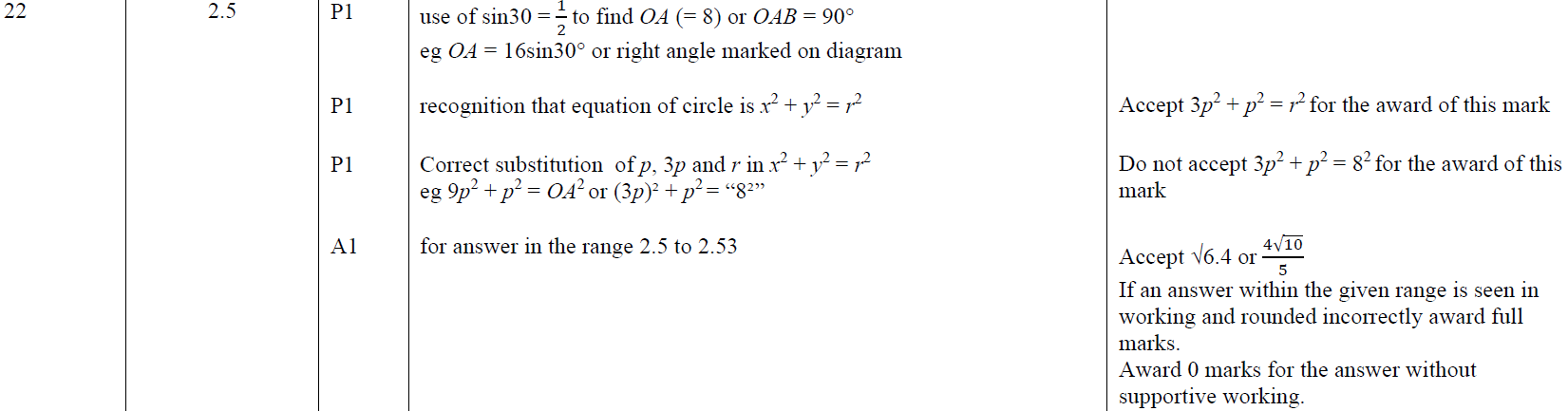 A
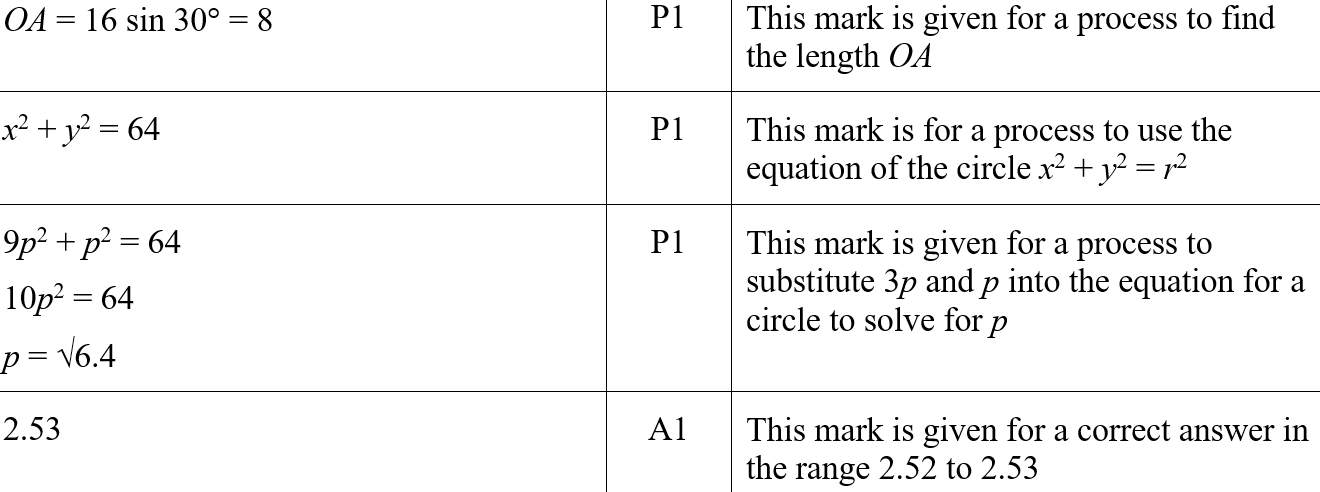 A SF
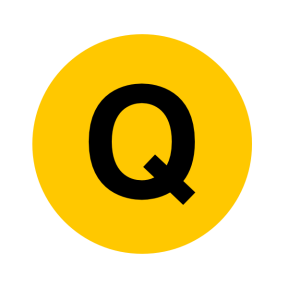 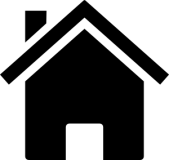 Substitution
Algebra
Substitution
Nov 2018  1H Q2
Sequences
Iterations
See also:
Upper & Lower Bounds
Direct & Inverse Proportion
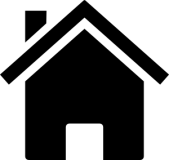 Drawing & Using Graphs
Volume & Surface Area
Functions
Nov 2018 1H Q2
Algebra
Substitution
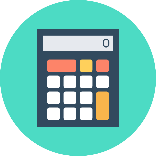 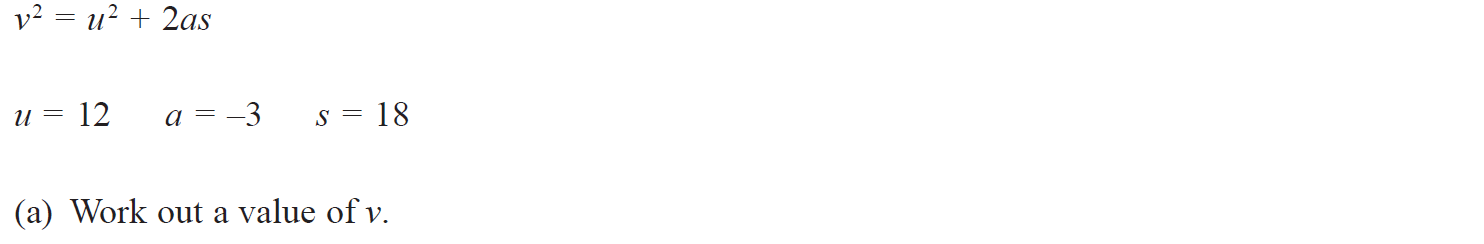 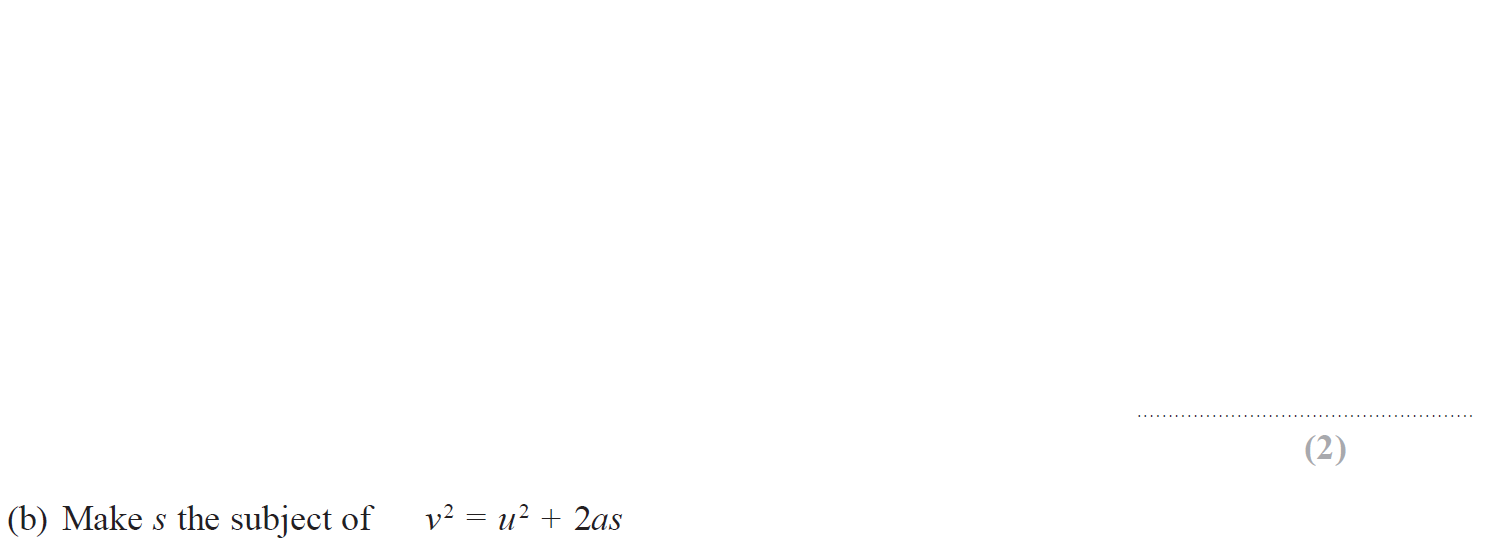 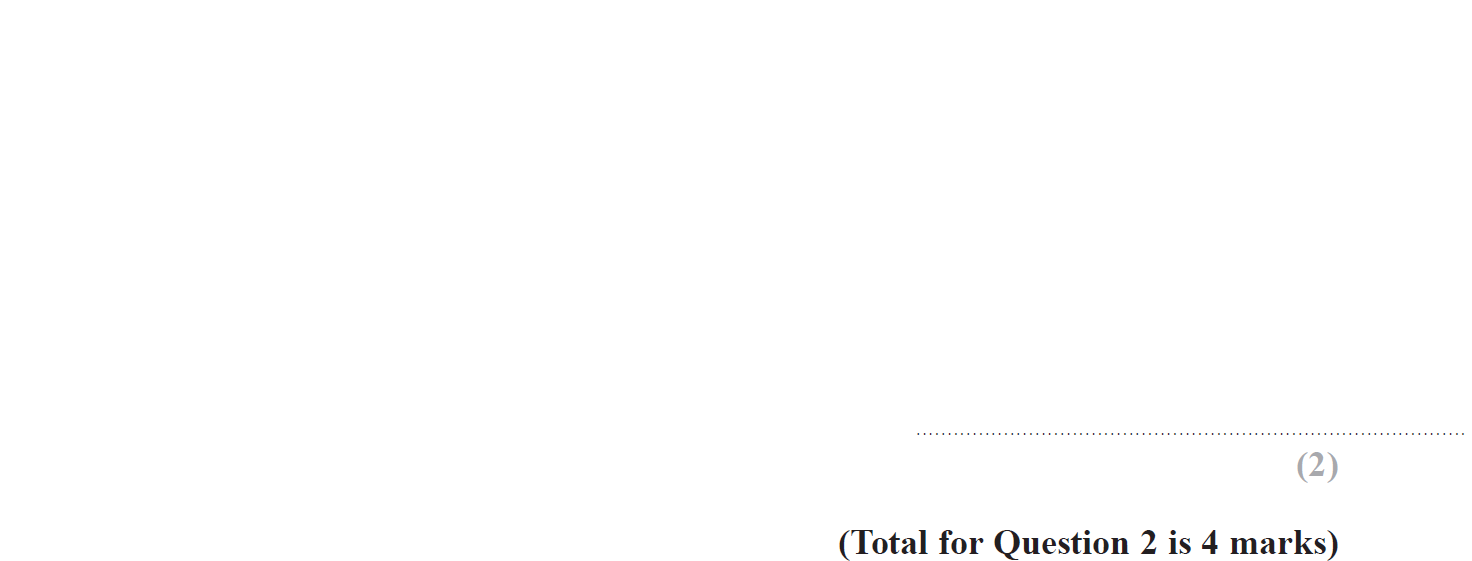 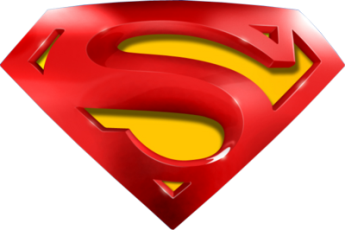 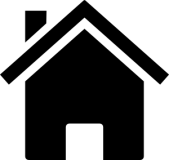 Nov 2018 1H Q2
Algebra
Substitution
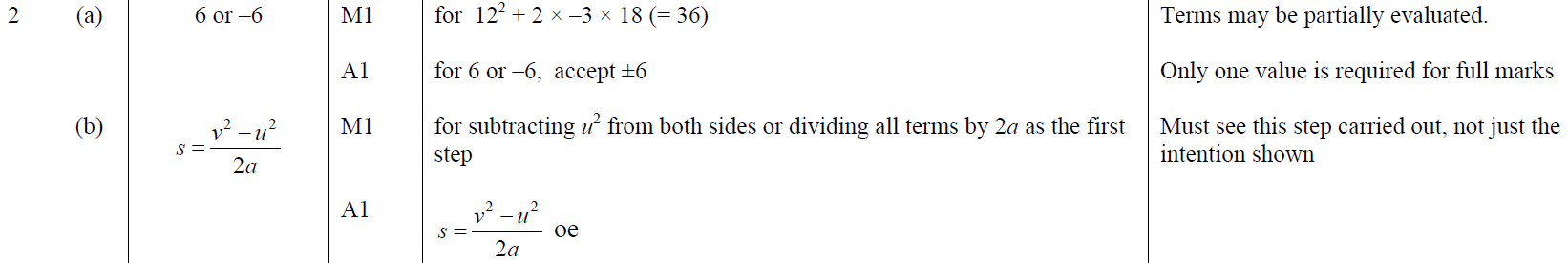 A
B
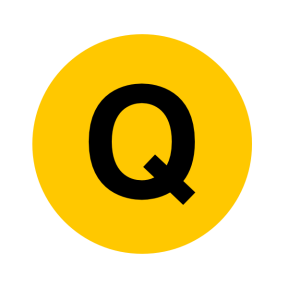 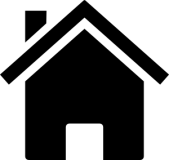 Solving Simple Equations
Algebra
Solving Simple Equations
Spec 2
2H Q8
Nov 2017 2H Q1
June 2018 3H Q7
Linear Inequalities
Sequences
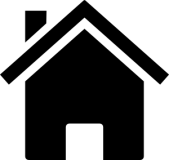 See also:
Forming Equations
Substitution
Algebraic Fractions
Specimen Set 2 2H Q8
Algebra
Solving Simple Equations
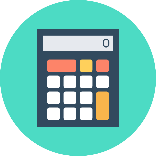 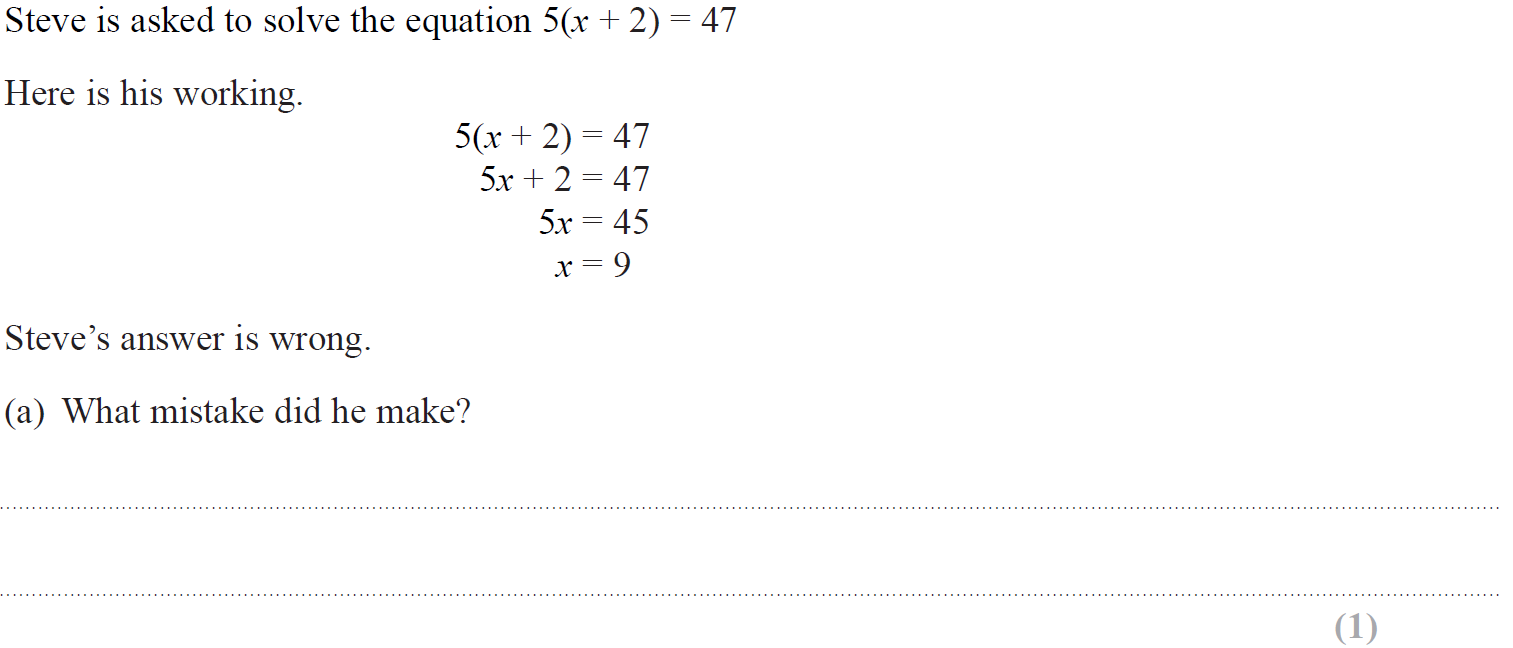 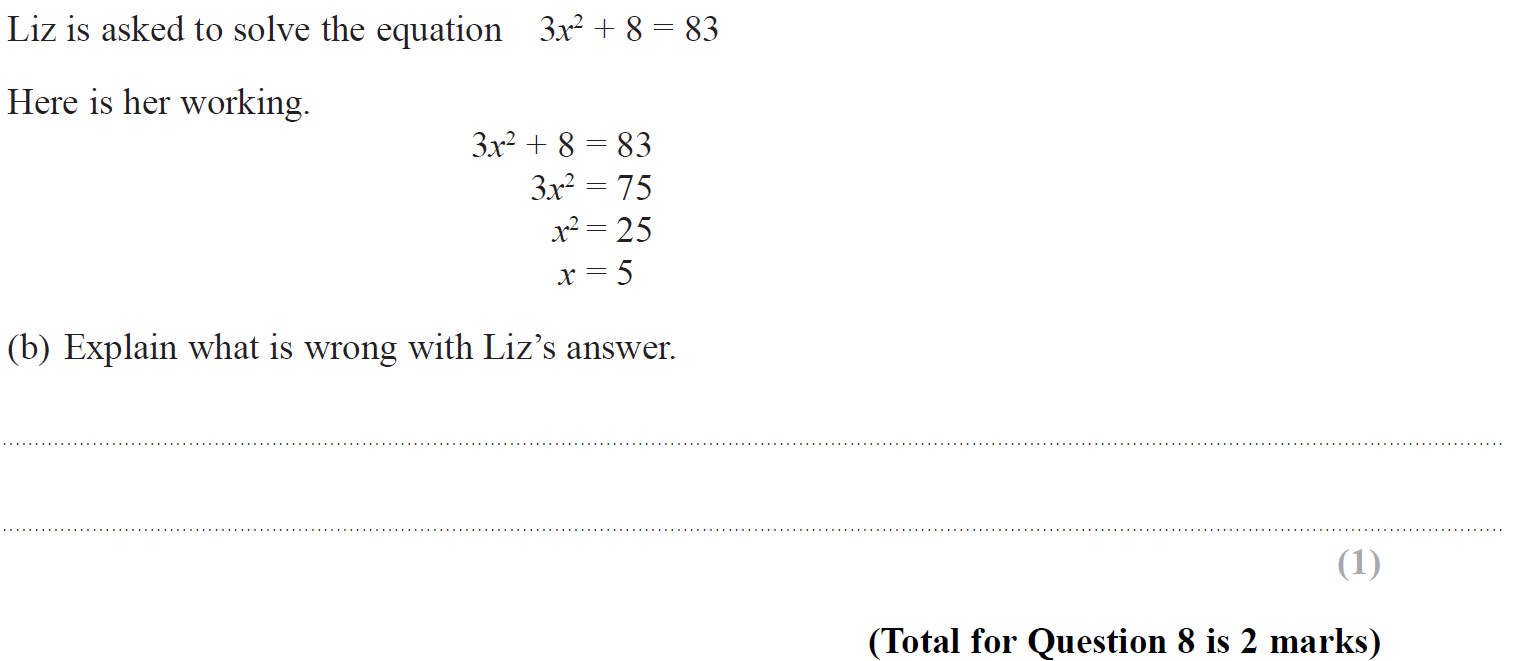 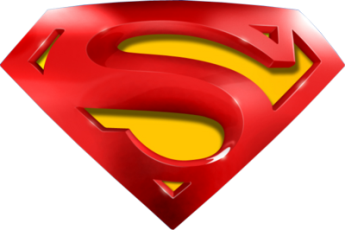 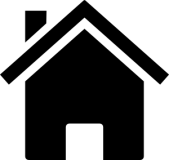 Specimen Set 2 2H Q8
Algebra
Solving Simple Equations
A
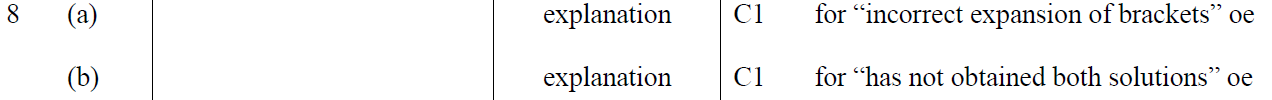 B
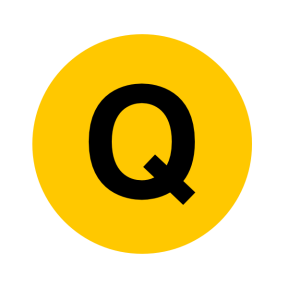 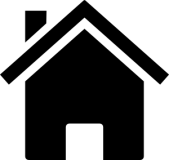 Nov 2017 2H Q1
Algebra
Solving Simple Equations
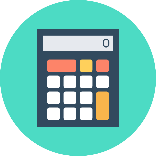 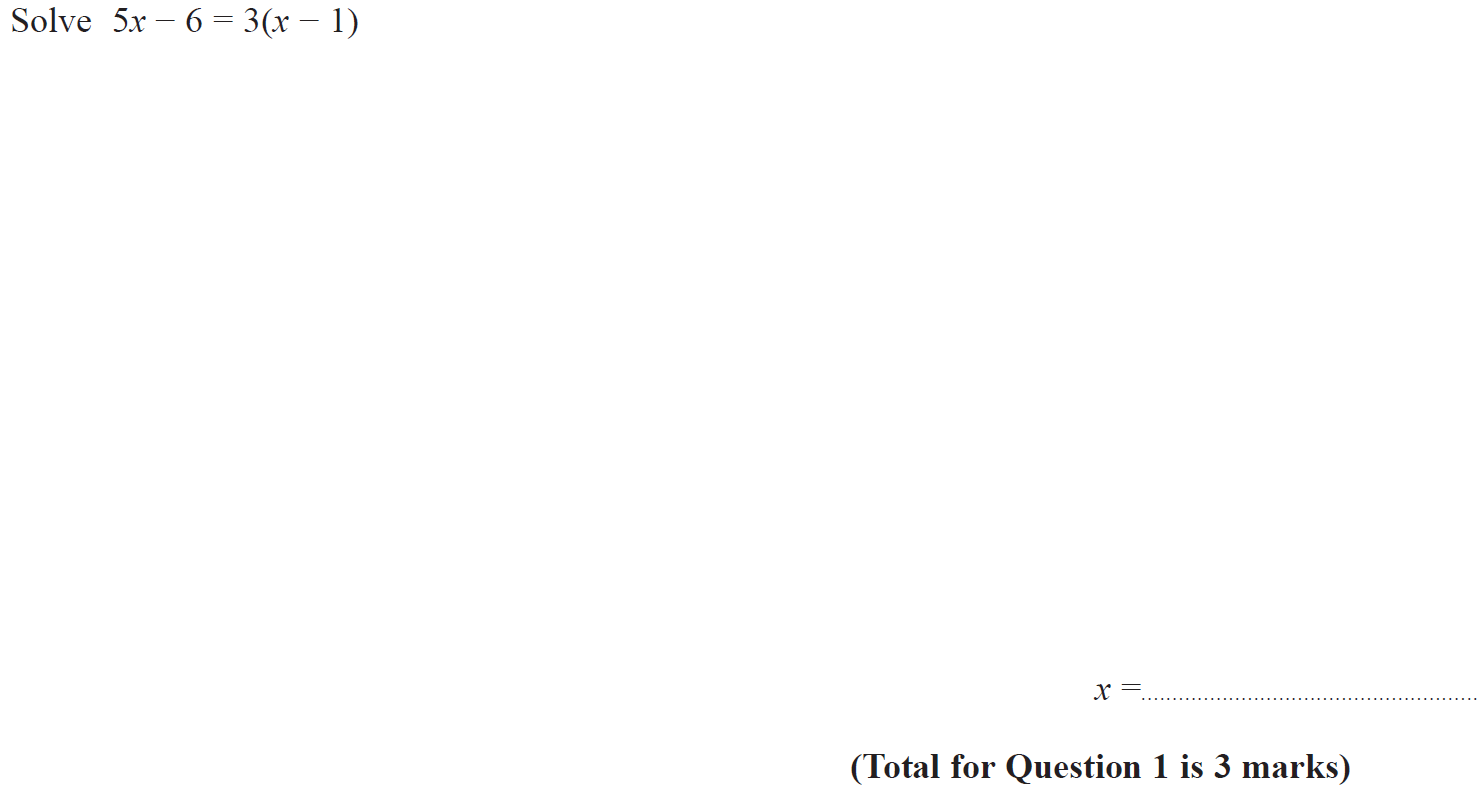 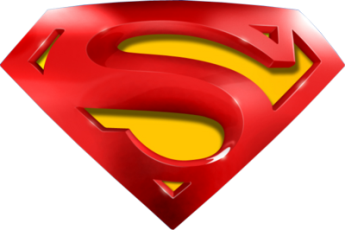 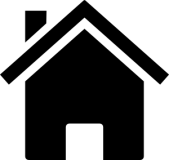 Nov 2017 2H Q1
Algebra
Solving Simple Equations
A
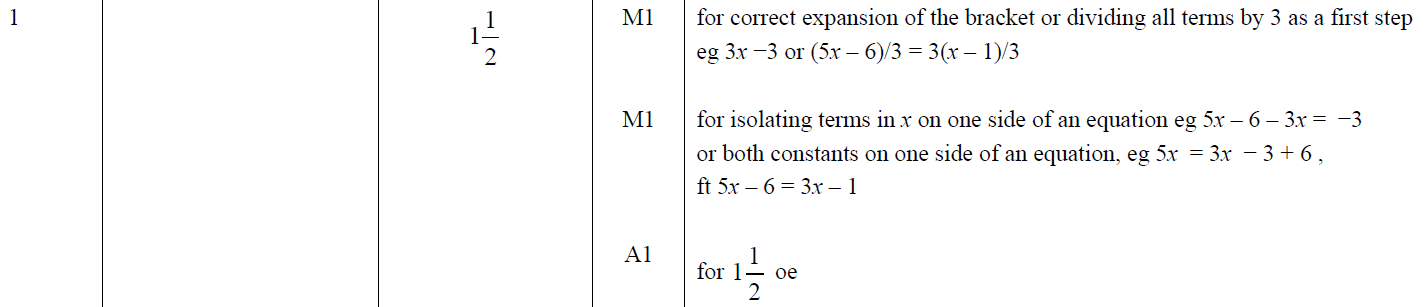 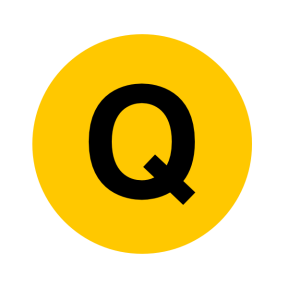 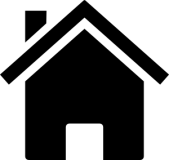 June 2018 3H Q7
Algebra
Solving Simple Equations
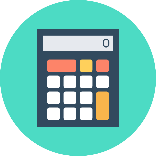 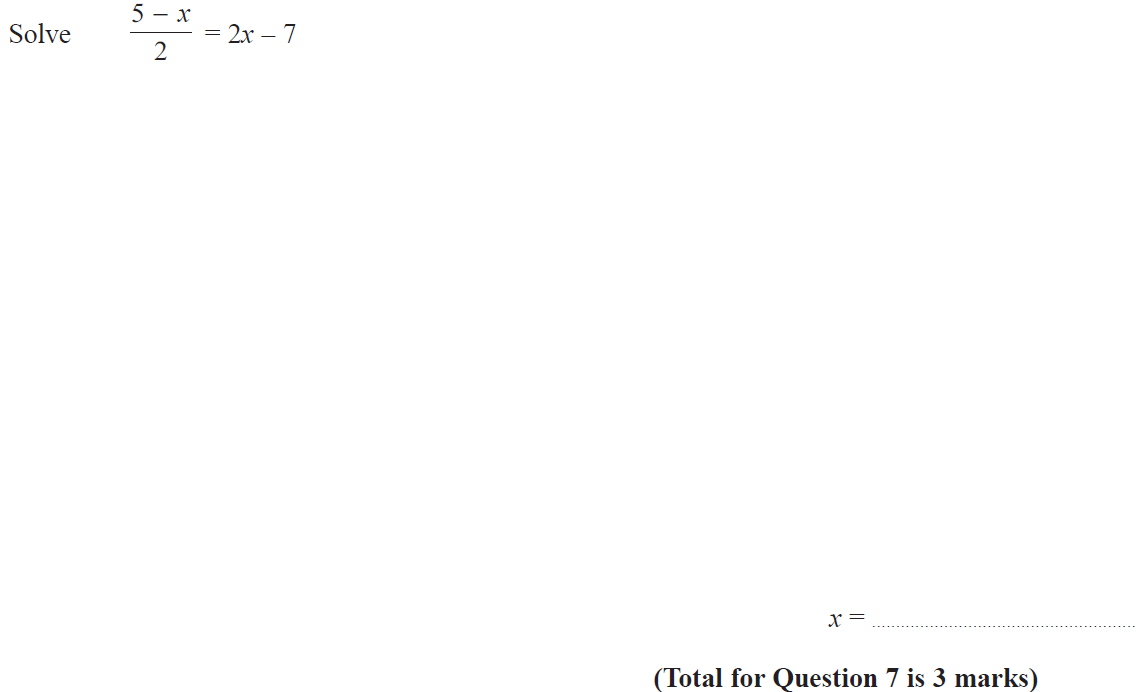 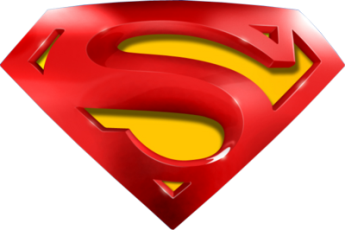 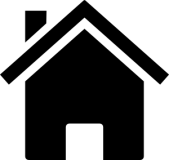 June 2018 3H Q7
Algebra
Solving Simple Equations
A
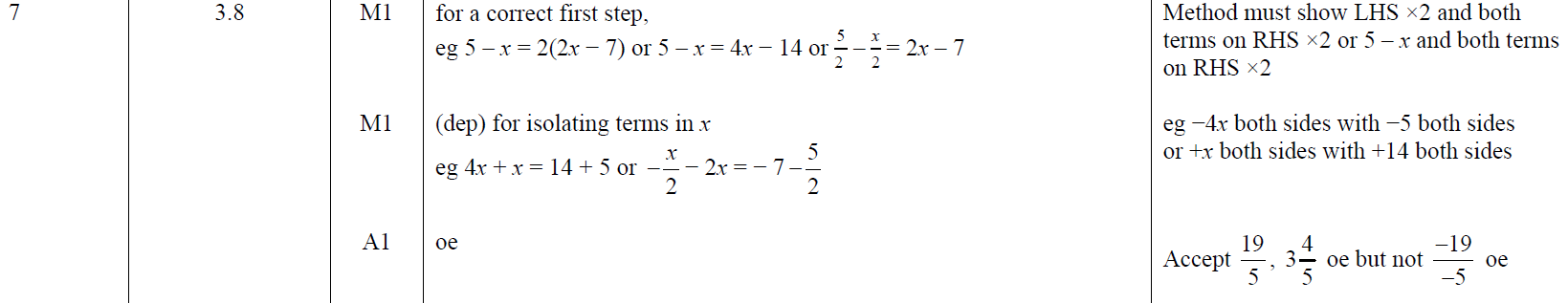 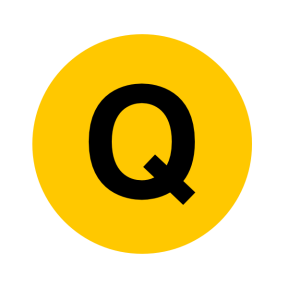 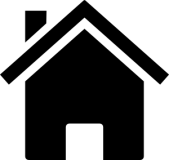 Algebra
Graphical Transformations
Graphical Transformations
June 2017 3H Q20
SAM 
2H Q19
May 2018 1H Q18
Spec 1 
3H Q16
Nov 2018 1H Q18
Spec 2
2H Q19
June 2019 3H Q15
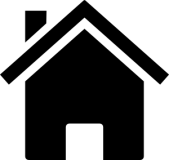 See also:
Completing the Square
SAM 2H Q19
Algebra
Graphical Transformations
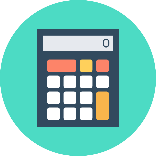 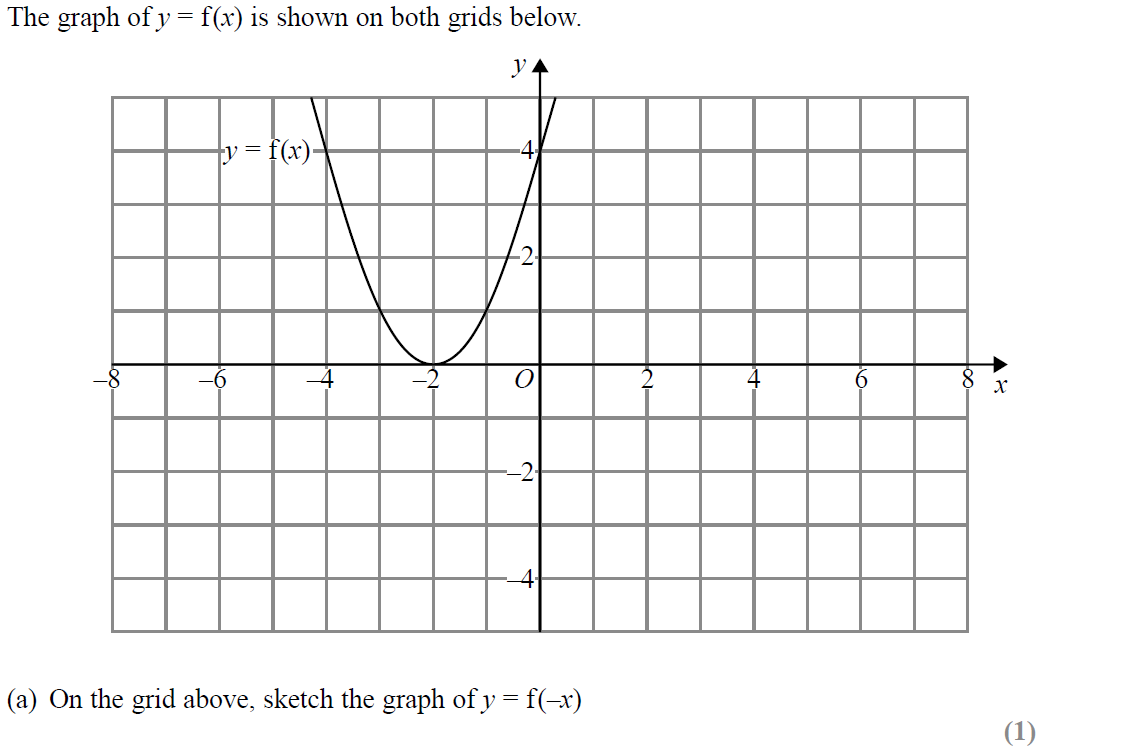 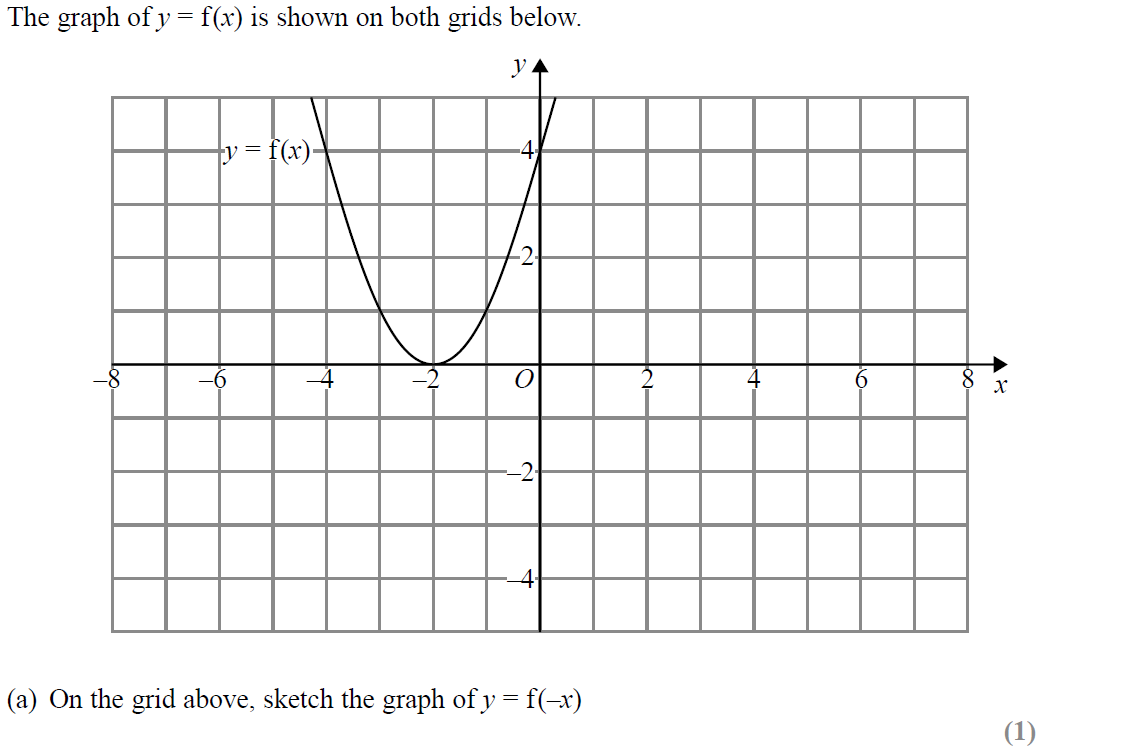 Reveal Graph (a)
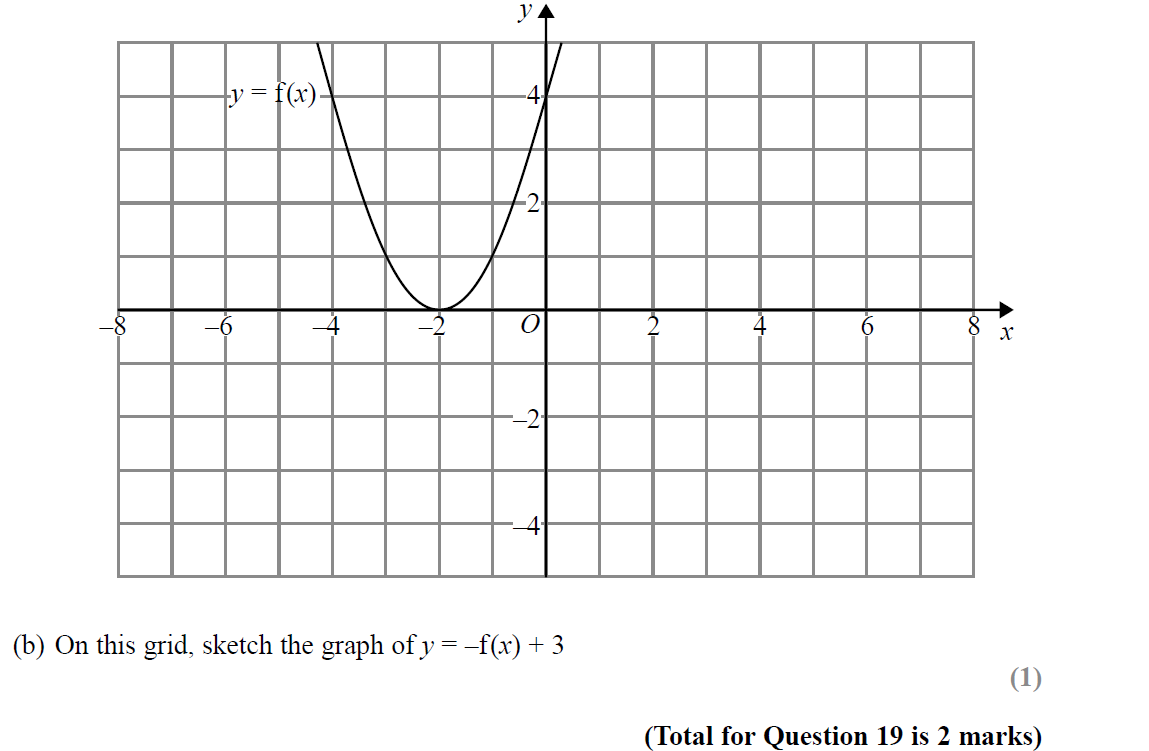 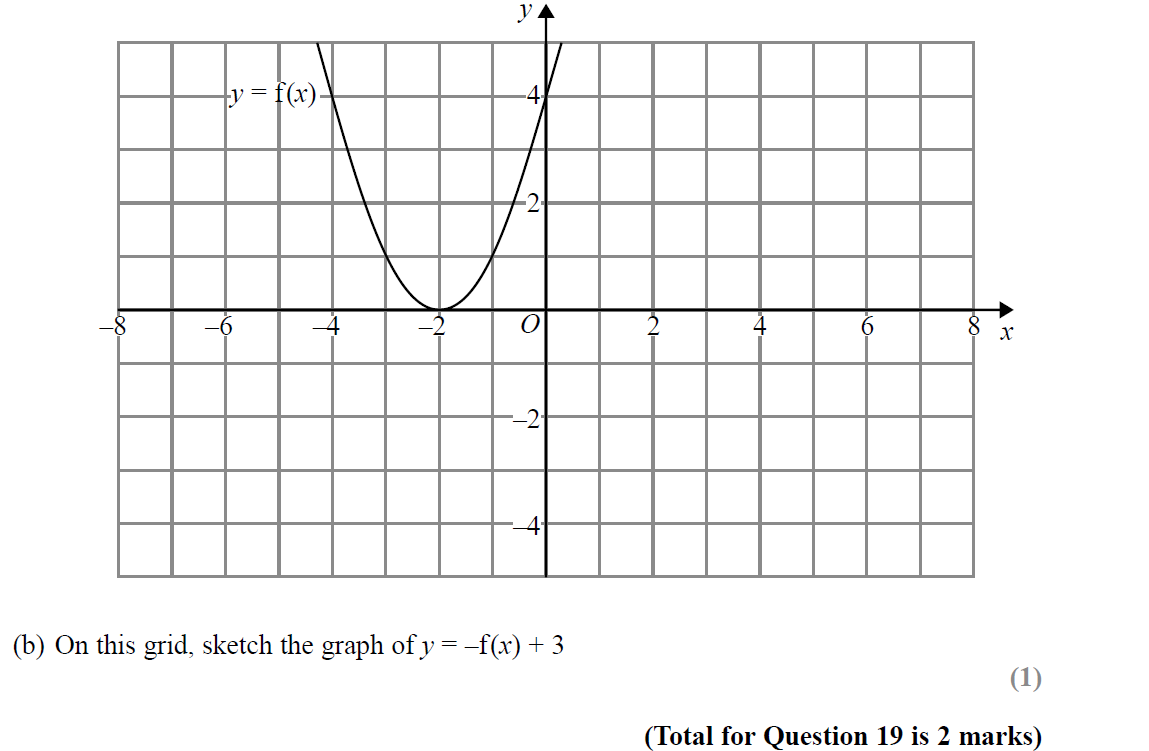 Reveal Graph (b)
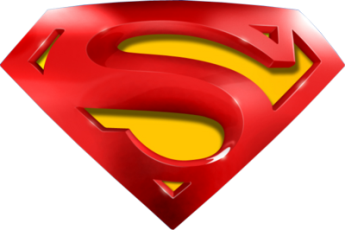 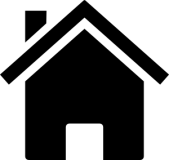 SAM 2H Q19
Algebra
Graphical Transformations
A
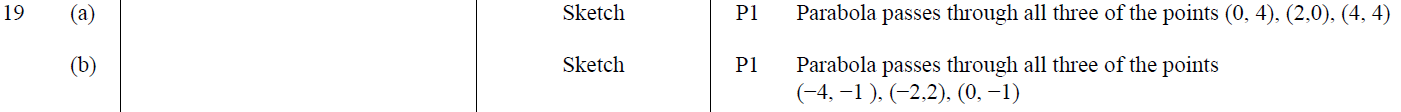 B
I think this should be (-2,3)
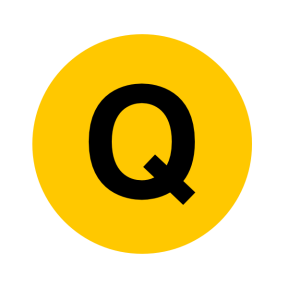 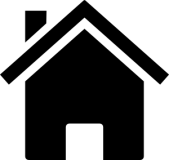 Specimen Set 1 3H Q16
Algebra
Graphical Transformations
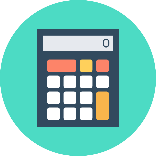 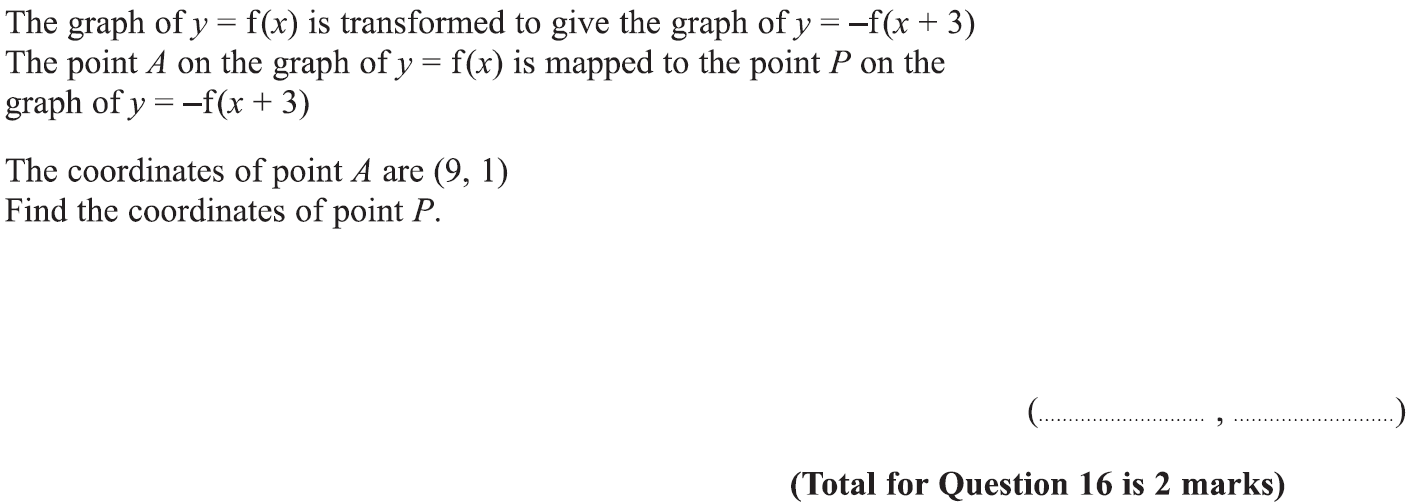 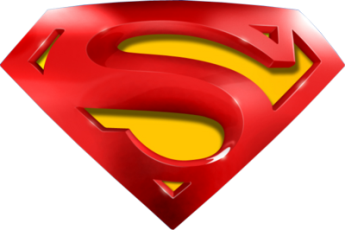 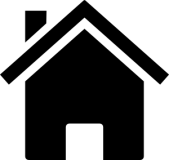 Specimen Set 1 3H Q16
Algebra
Graphical Transformations
A
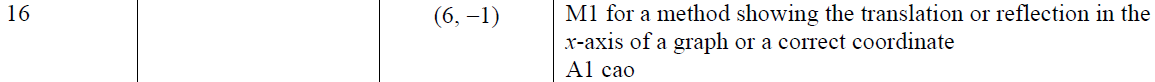 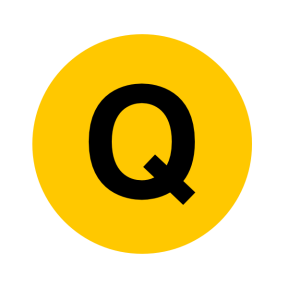 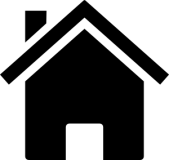 Specimen Set 2 2H Q19
Algebra
Graphical Transformations
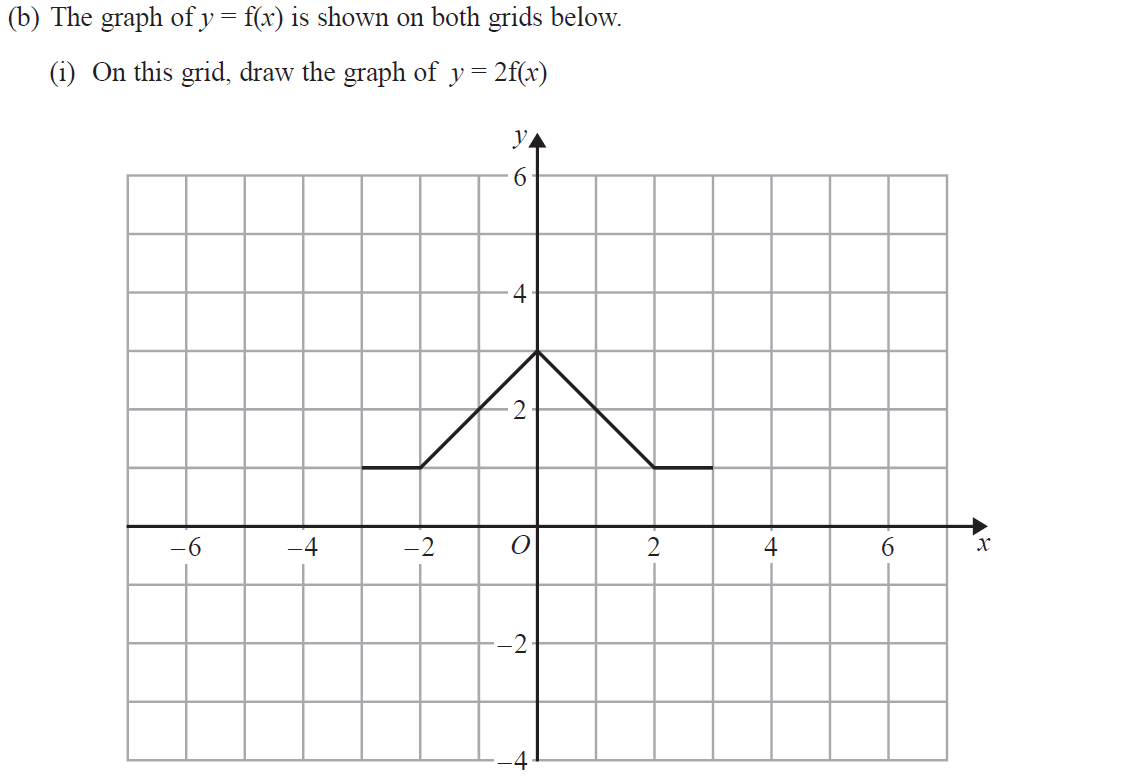 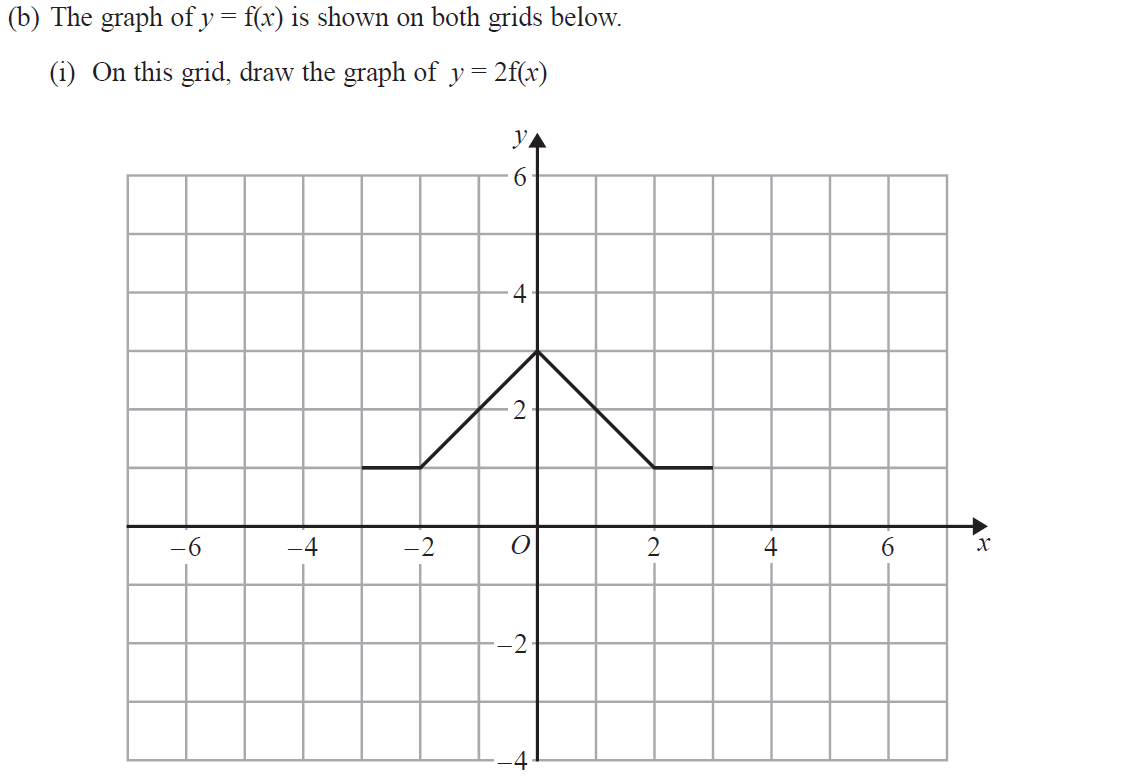 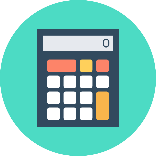 Reveal Graph (i)
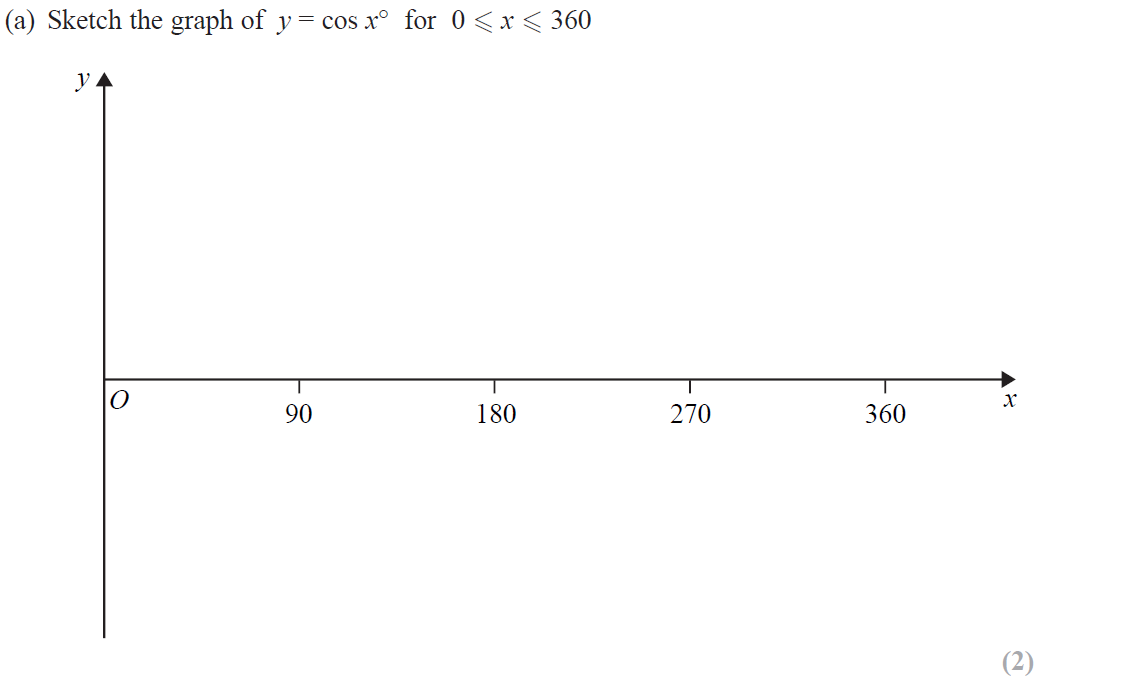 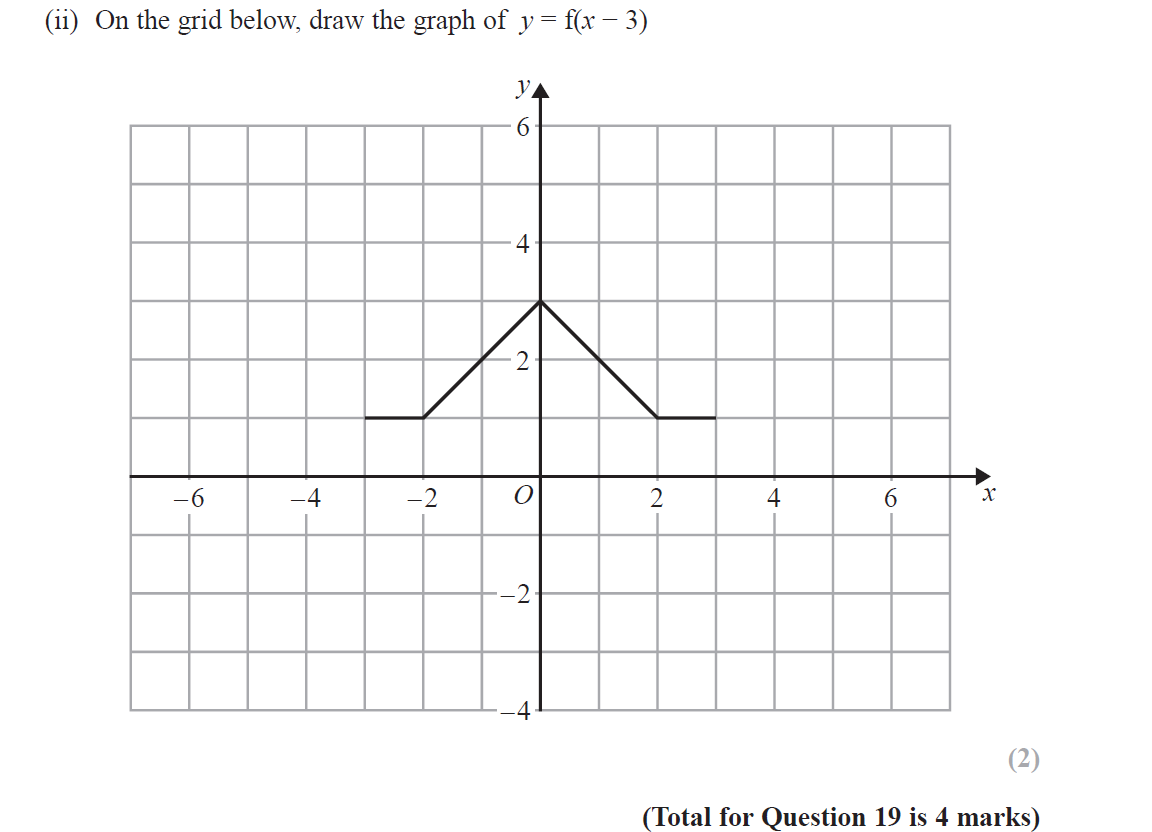 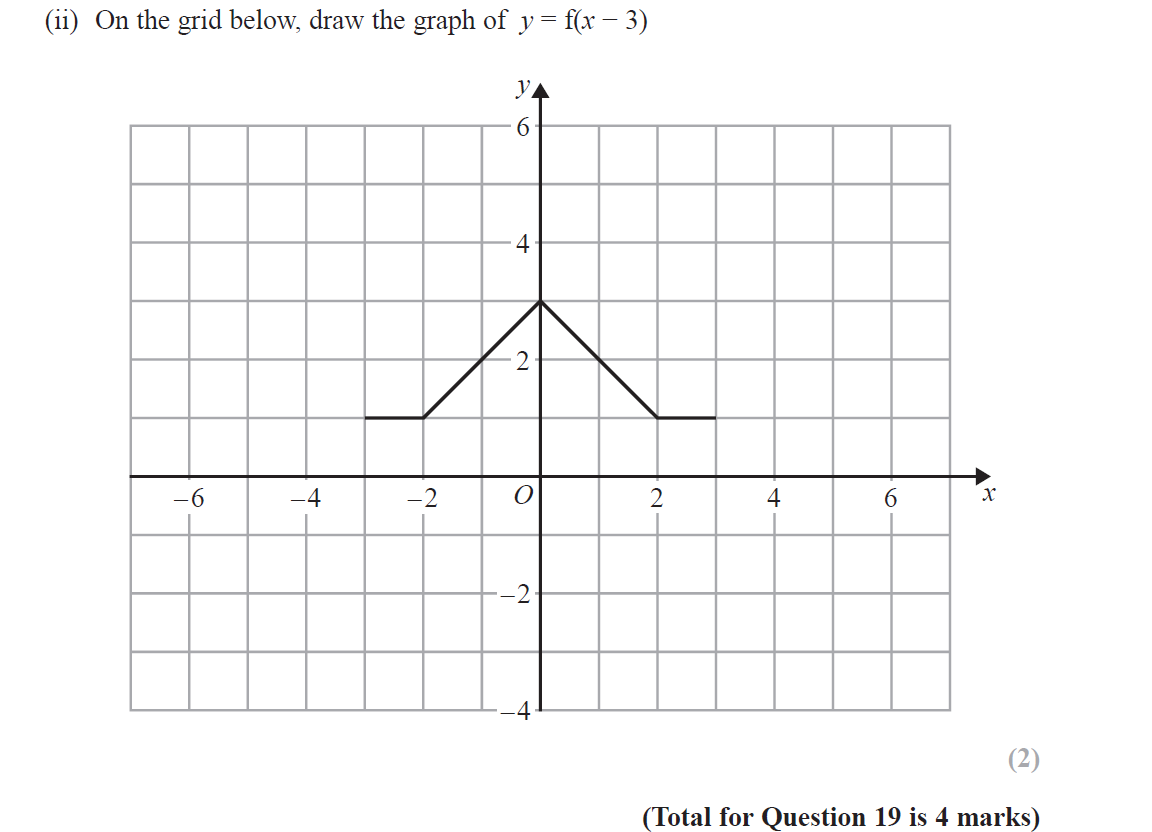 Reveal Graph (ii)
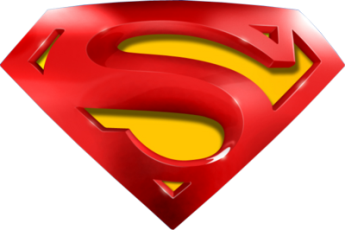 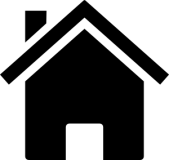 Specimen Set 2 2H Q19
Algebra
Graphical Transformations
A
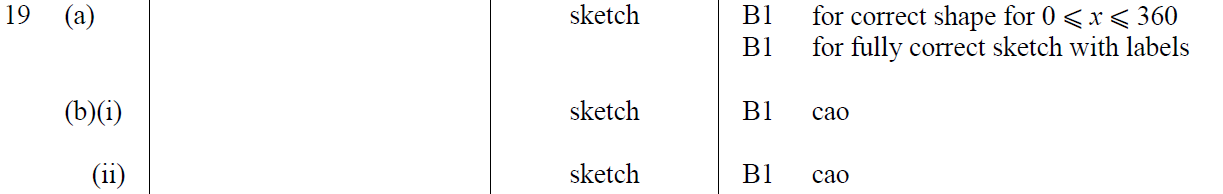 B
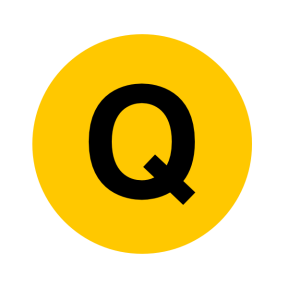 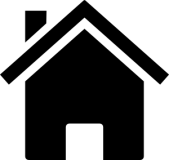 June 2017 3H Q20
Algebra
Graphical Transformations
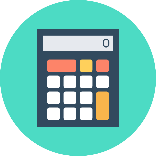 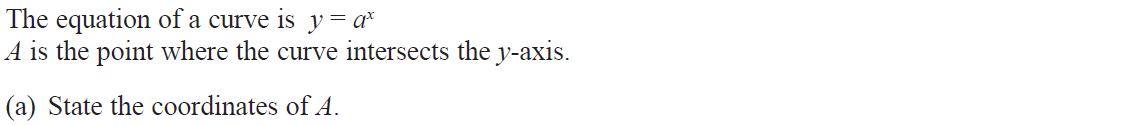 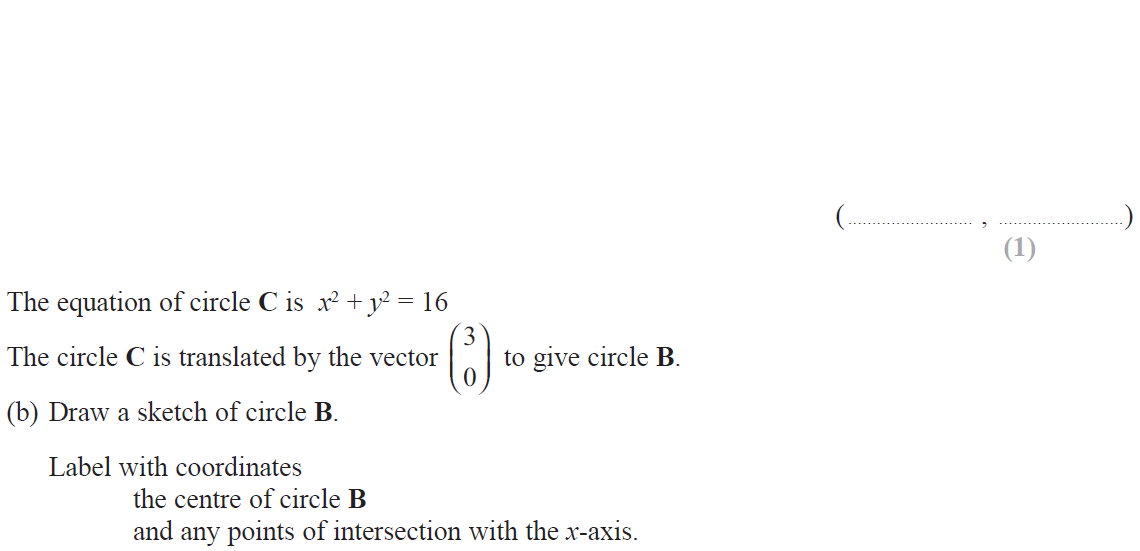 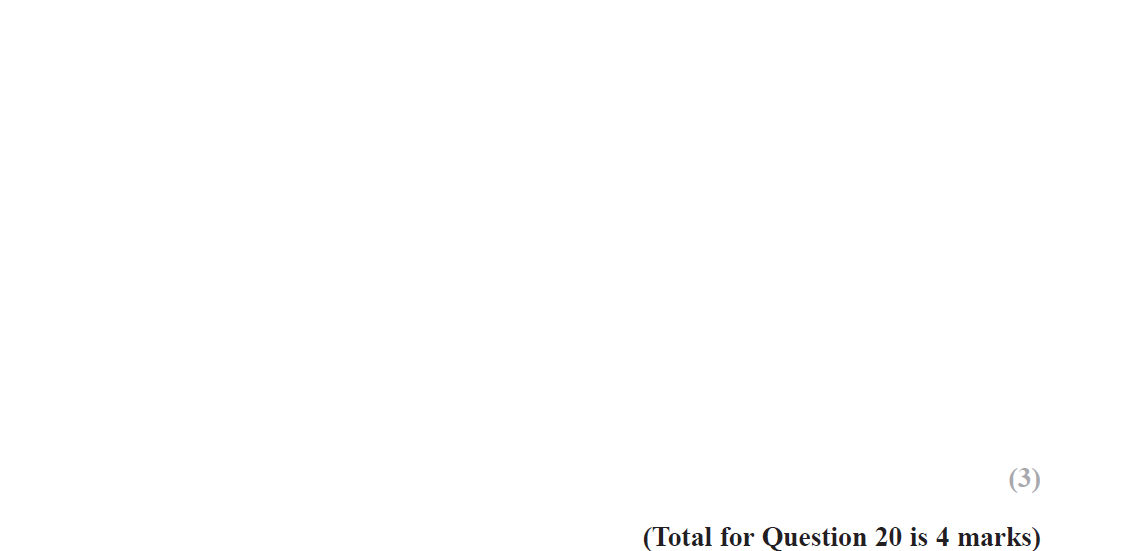 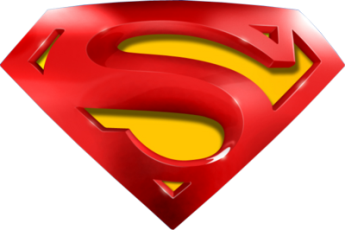 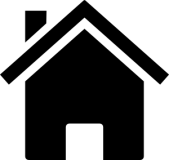 June 2017 3H Q20
Algebra
Graphical Transformations
A
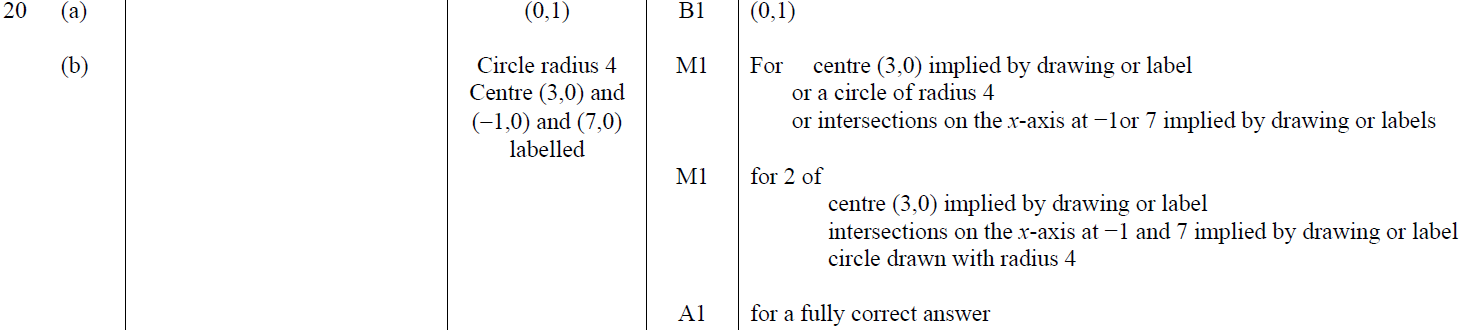 B
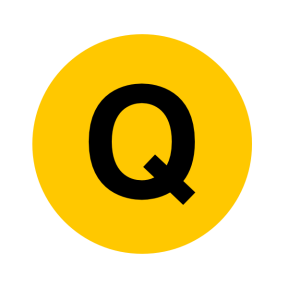 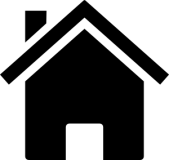 May 2018 1H Q18
Algebra
Graphical Transformations
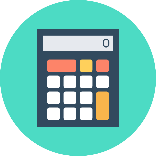 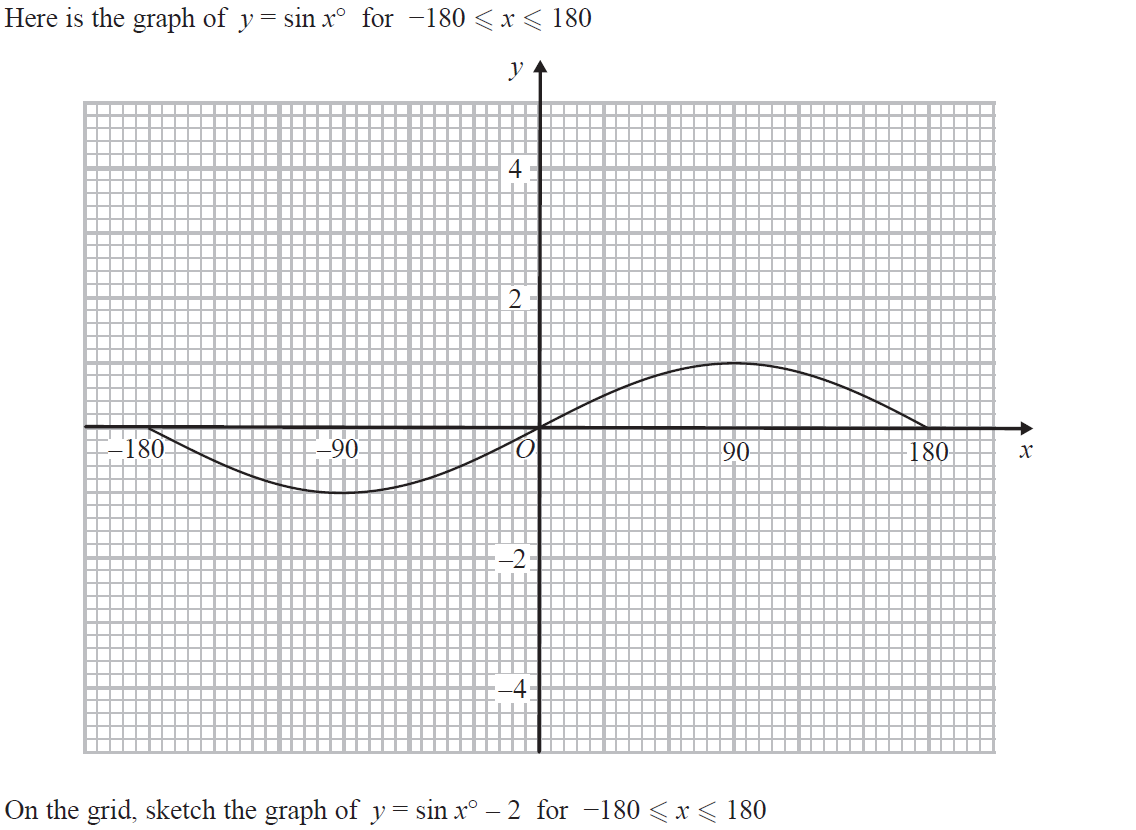 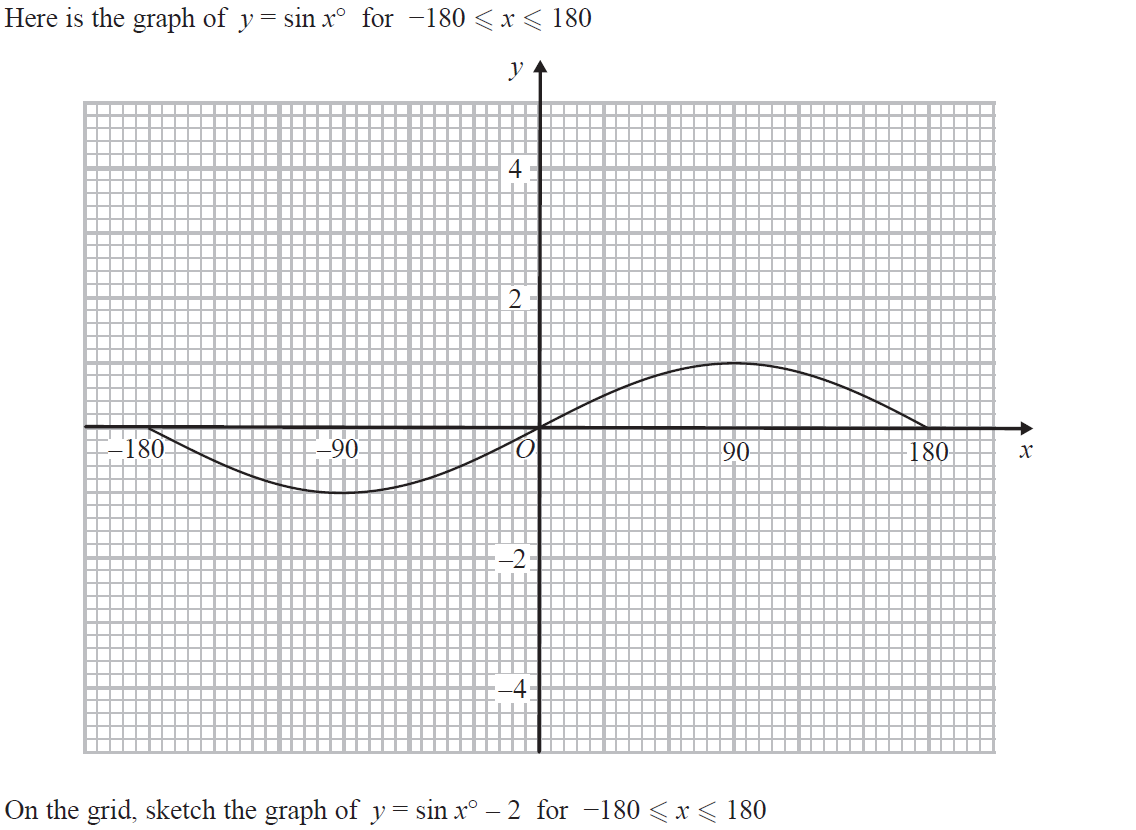 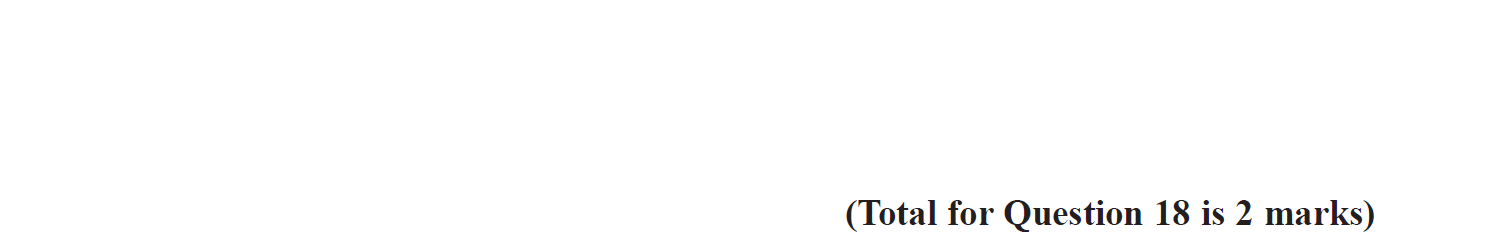 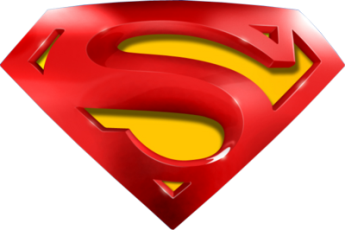 Reveal Graph
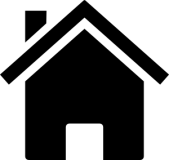 May 2018 1H Q18
Algebra
Graphical Transformations
A
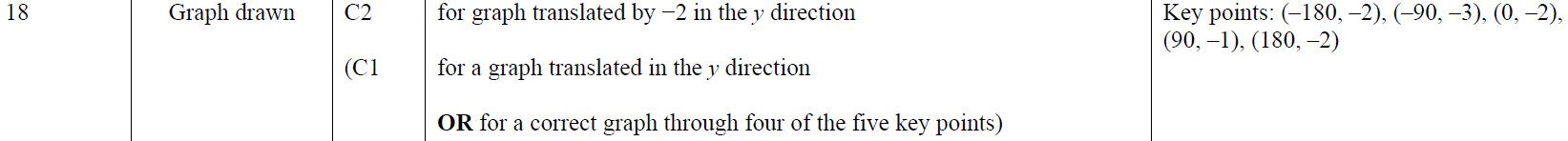 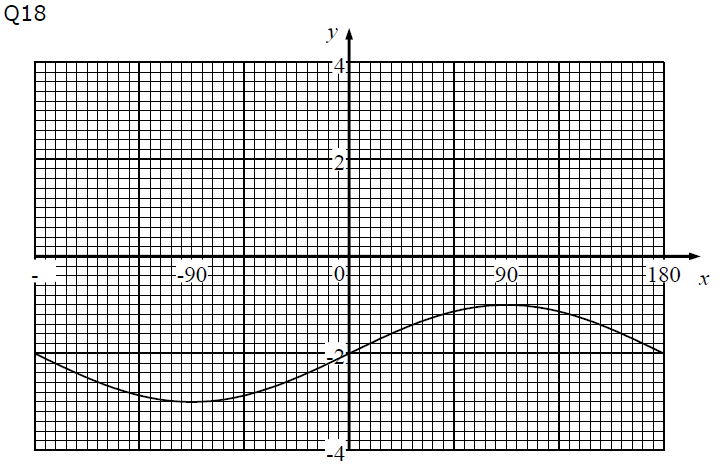 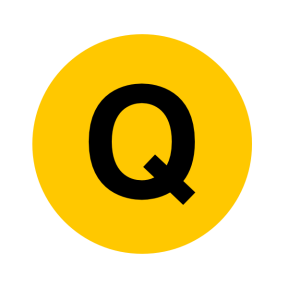 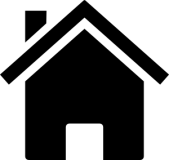 Nov 2018 1H Q18
Algebra
Graphical Transformations
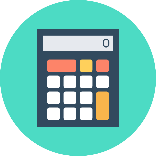 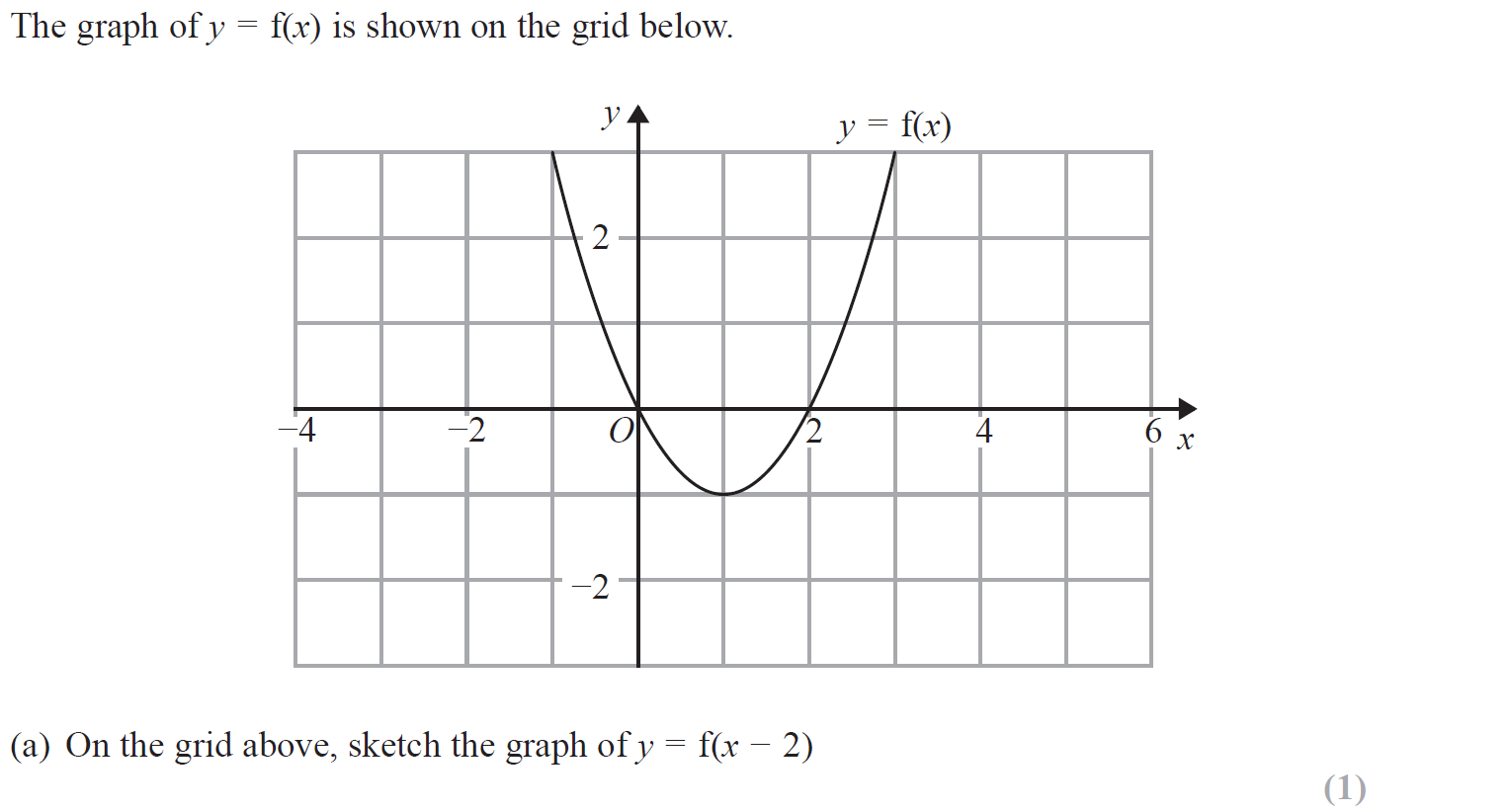 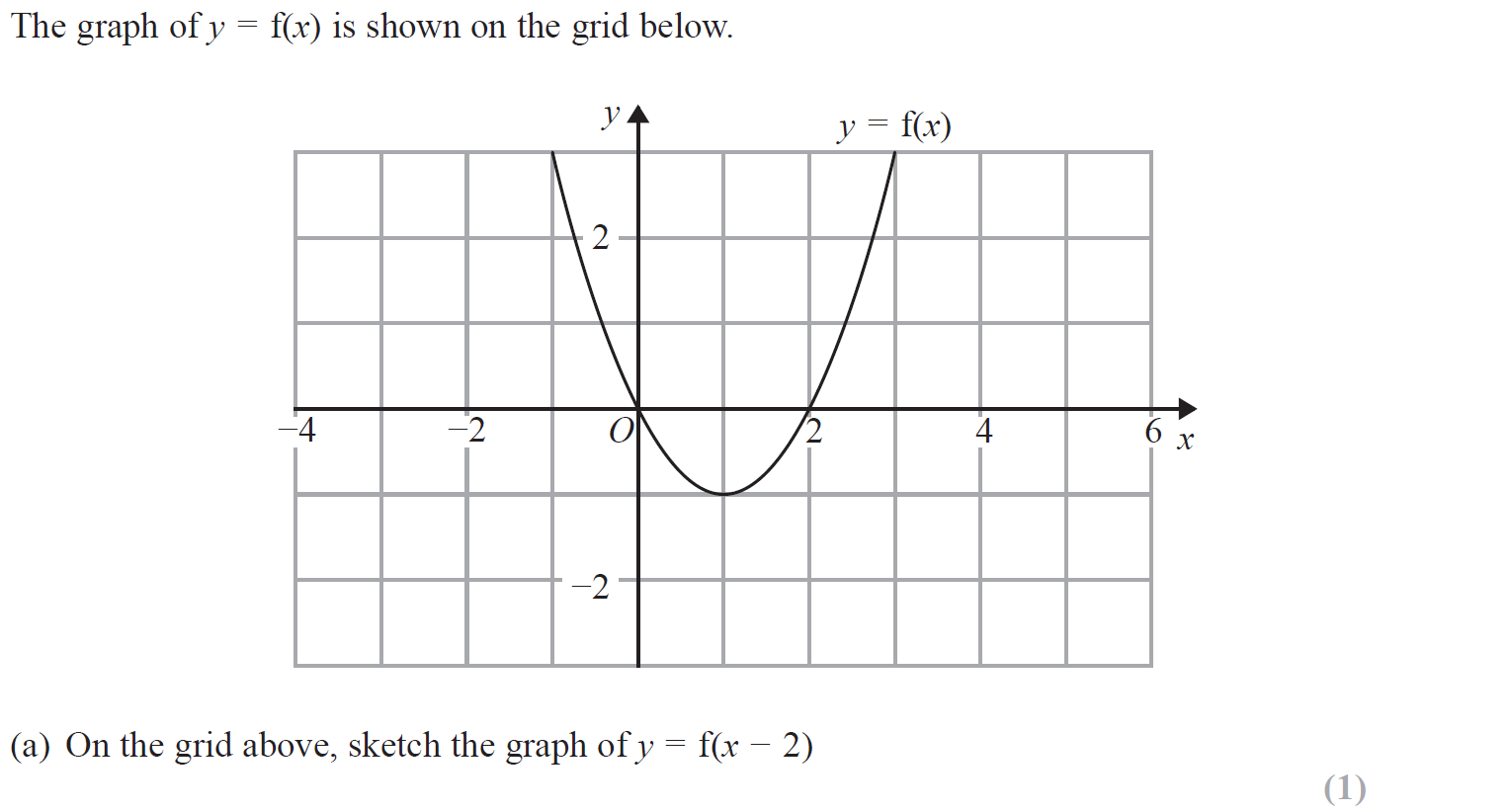 Reveal Graph (a)
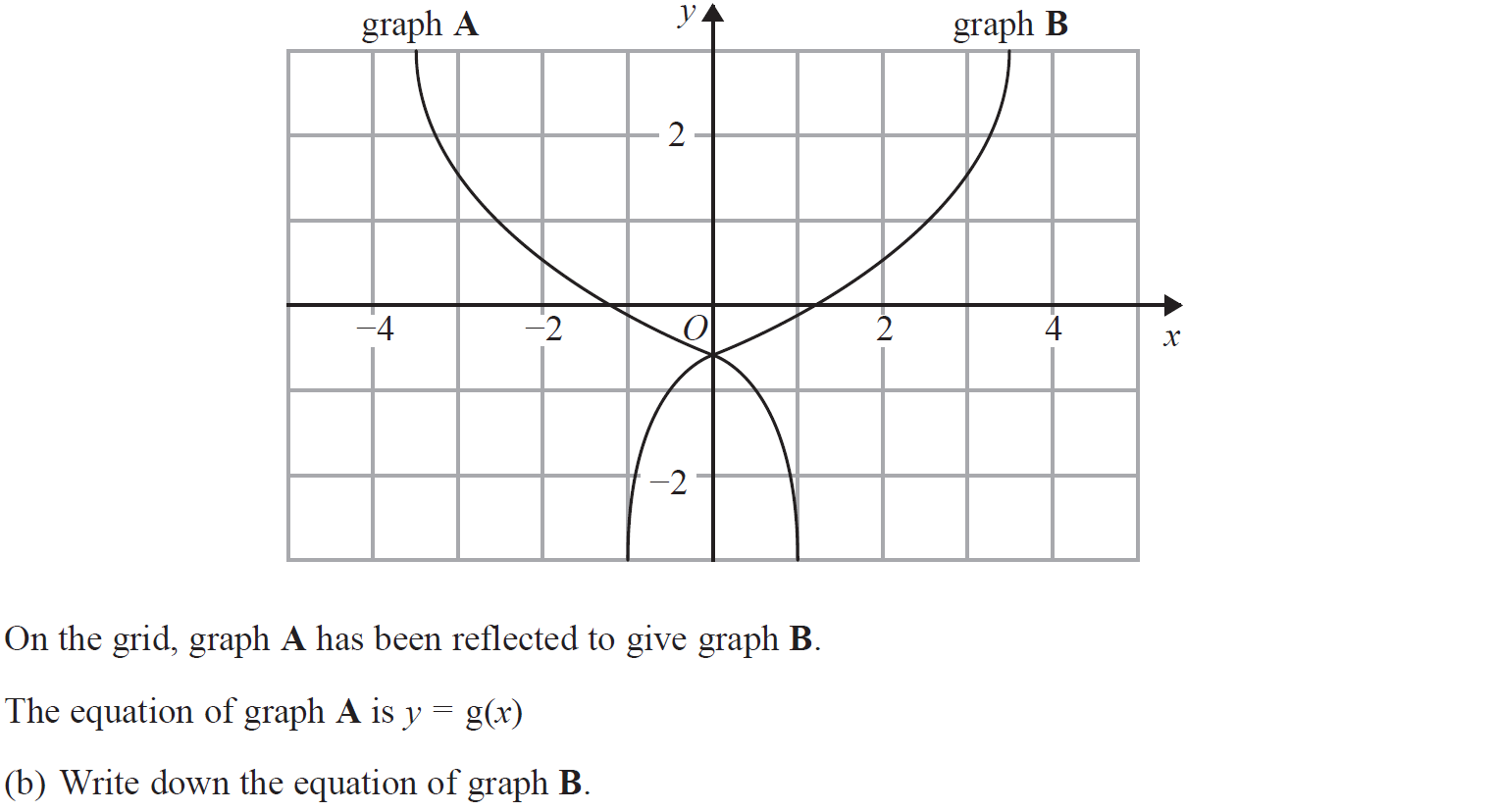 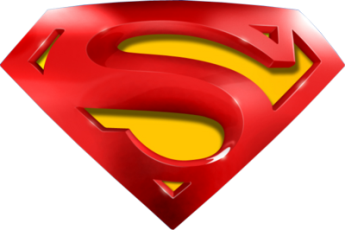 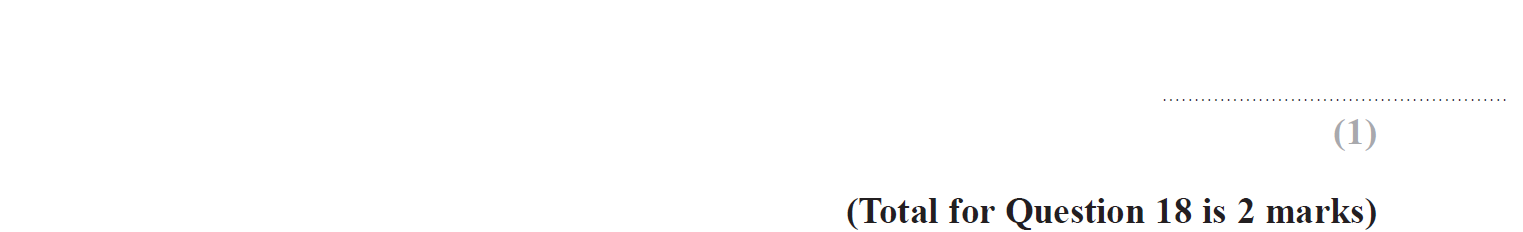 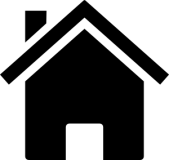 Nov 2018 1H Q18
Algebra
Graphical Transformations
A
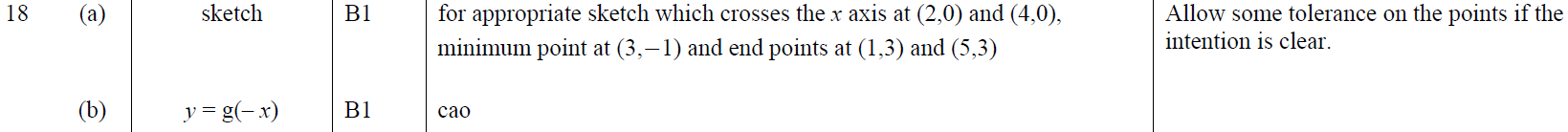 B
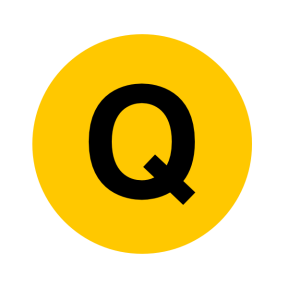 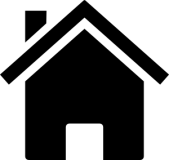 June 2019 3H Q15
Algebra
Graphical Transformations
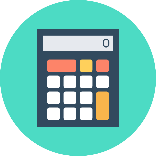 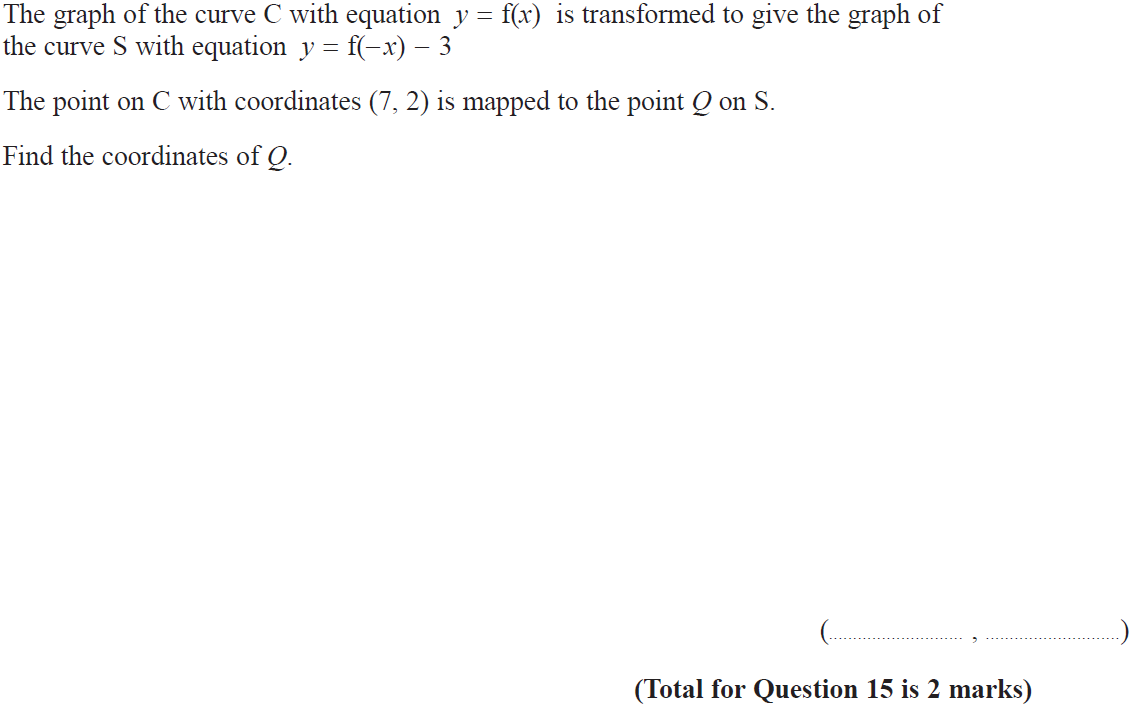 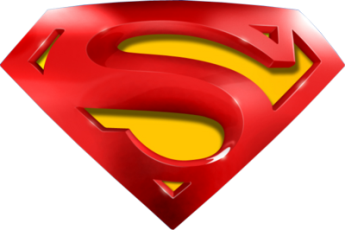 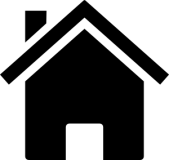 June 2019 3H Q15
Algebra
Graphical Transformations
A
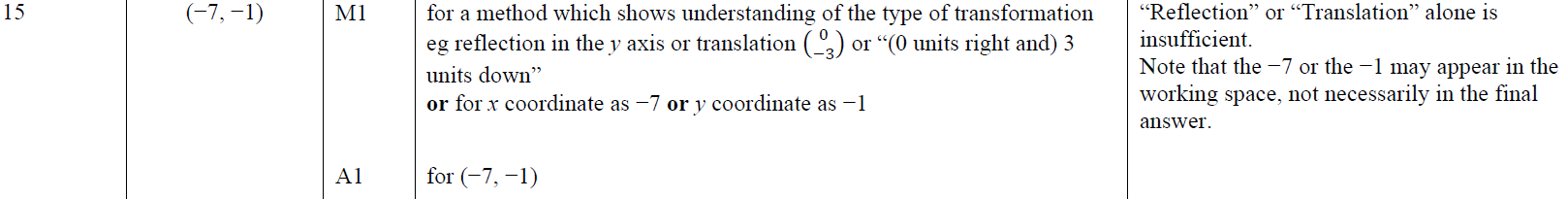 A SF
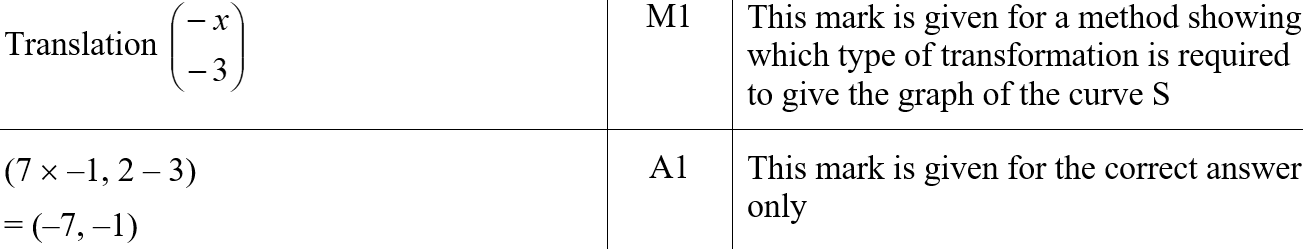 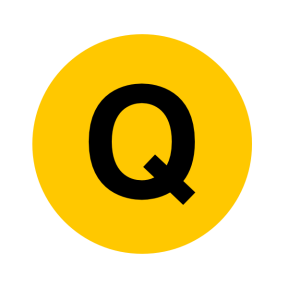 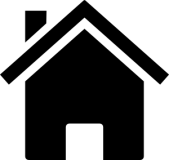 Algebra
Linear Inequalities
Linear Inequalities
June 2017
3H Q13
Nov 2017
2H Q14
SAM
3H Q9
May 2018
1H Q20
Spec 1
3H Q10
June 2019
2H Q2
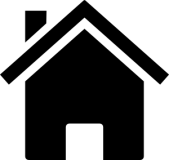 Graphical
SAM 3H Q9
Algebra
Linear Inequalities
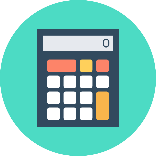 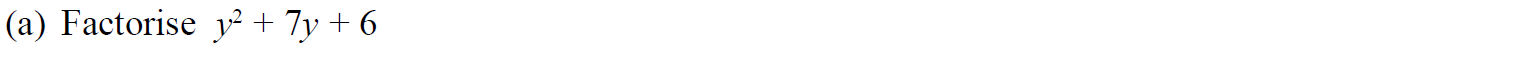 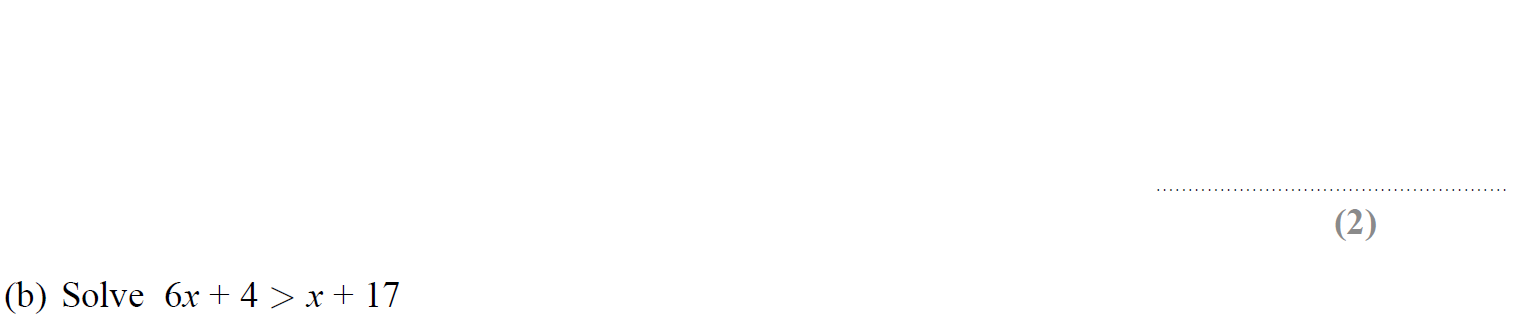 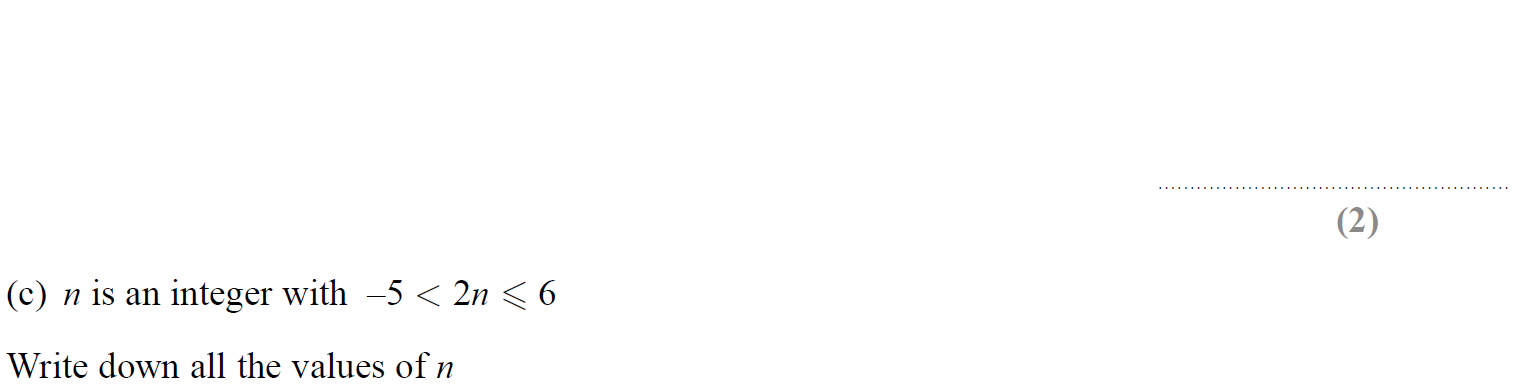 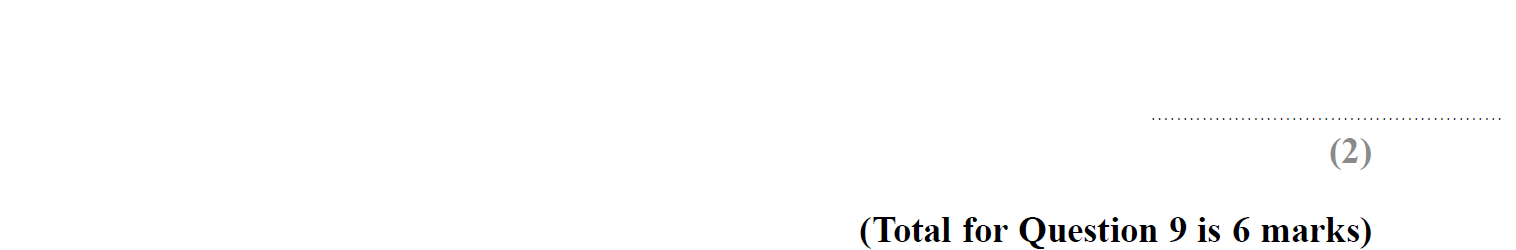 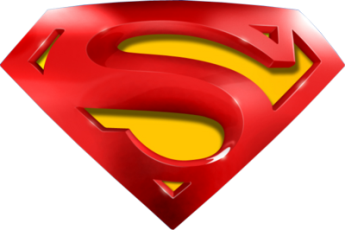 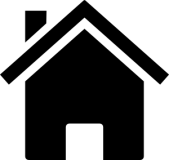 SAM 3H Q9
Algebra
Linear Inequalities
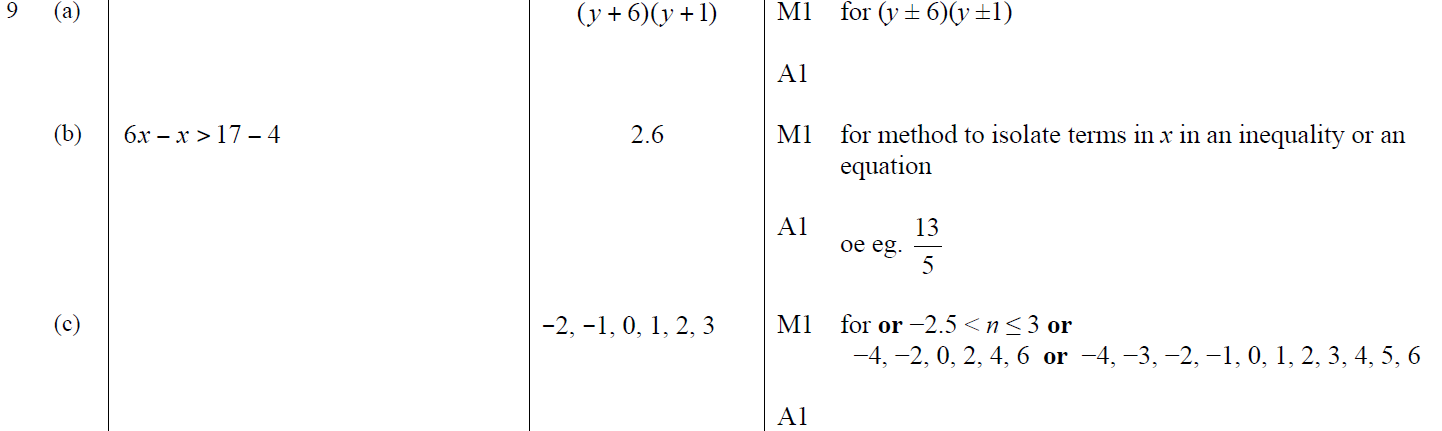 A
B
C
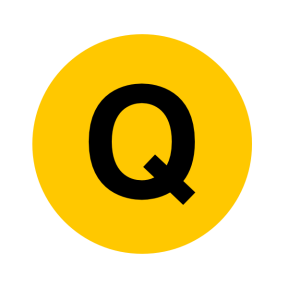 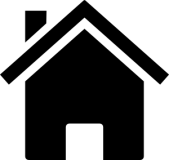 Specimen Set 1 3H Q10
Algebra
Linear Inequalities
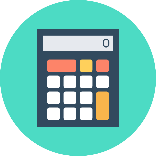 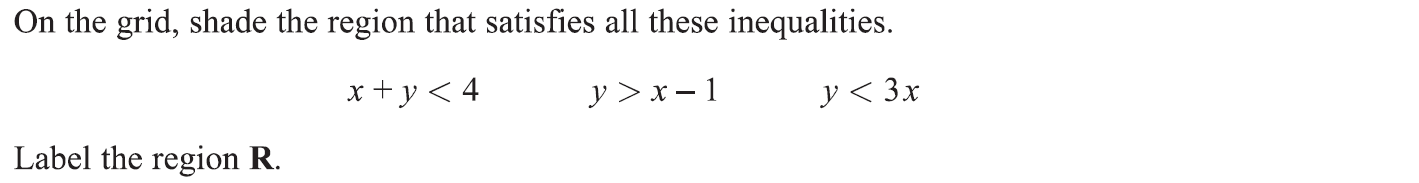 Show
Hide
Reverse regions:
Show
Show
Hide
Hide
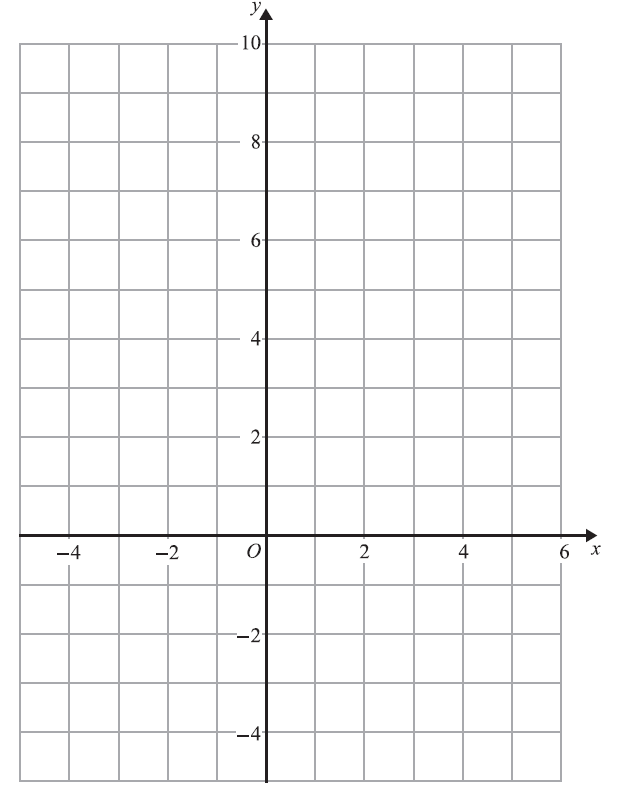 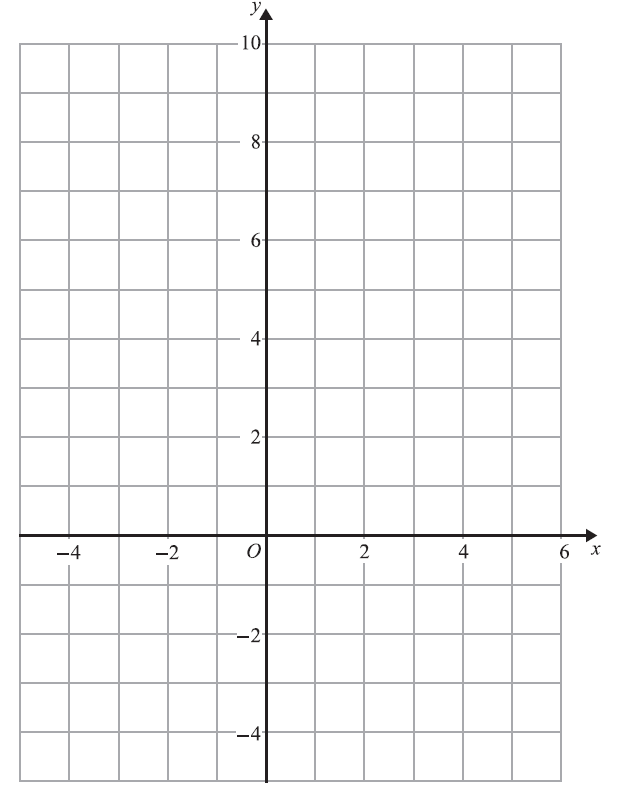 Show
Hide
Show
Hide
R
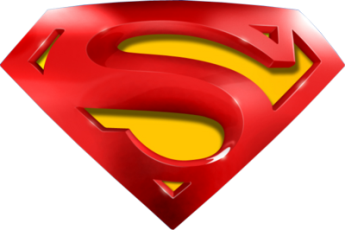 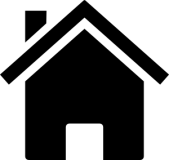 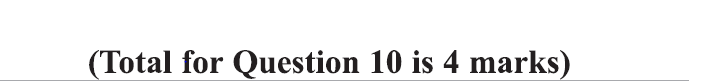 Specimen Set 1 3H Q10
Algebra
Linear Inequalities
A
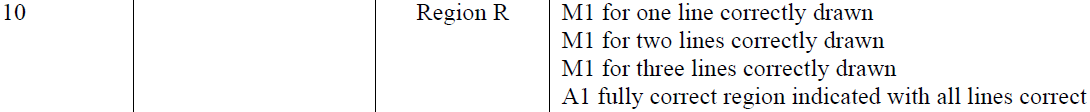 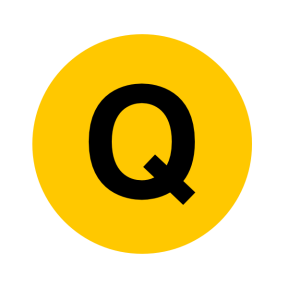 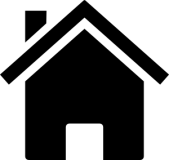 June 2017 3H Q13
Algebra
Linear Inequalities
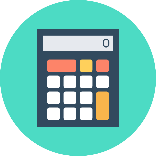 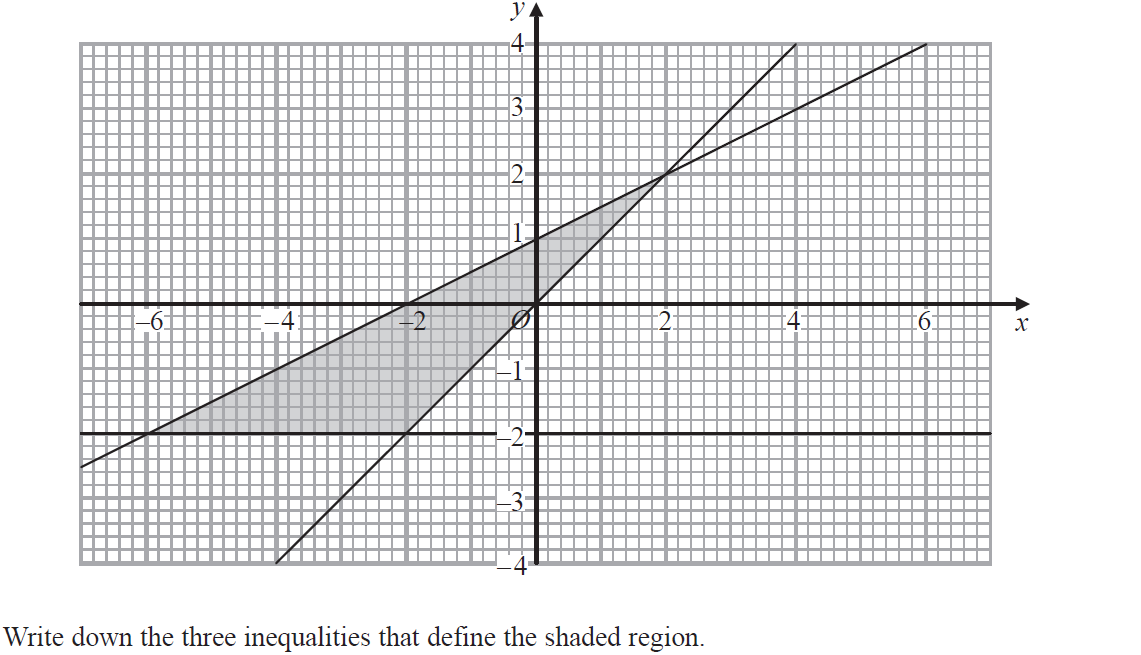 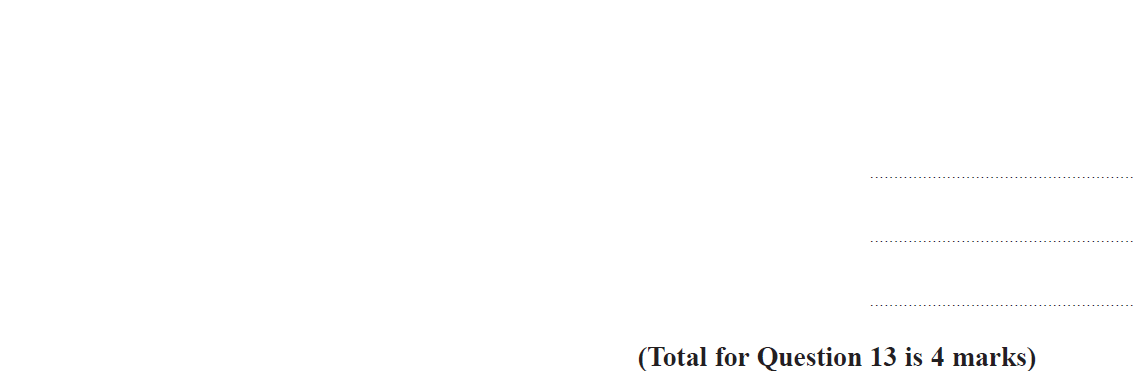 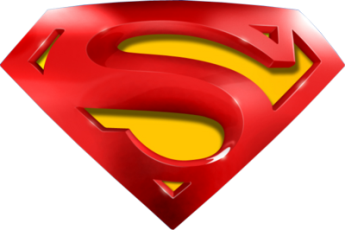 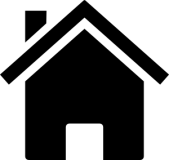 June 2017 3H Q13
Algebra
Linear Inequalities
A
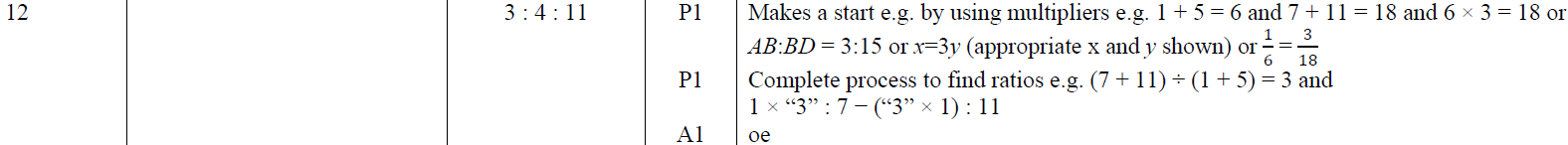 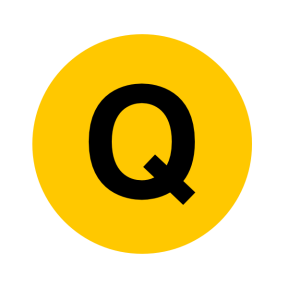 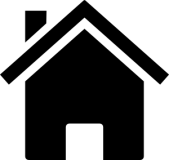 Nov 2017 2H Q14
Algebra
Linear Inequalities
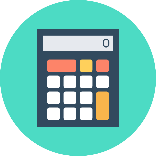 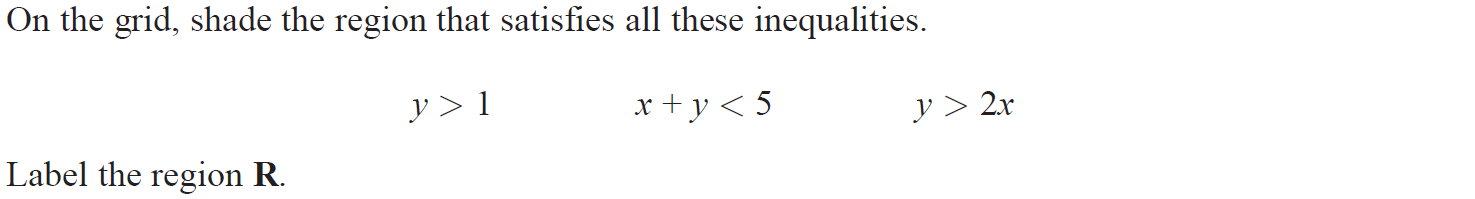 Show
Hide
Reverse regions:
Show
Hide
Show
Hide
Show
Hide
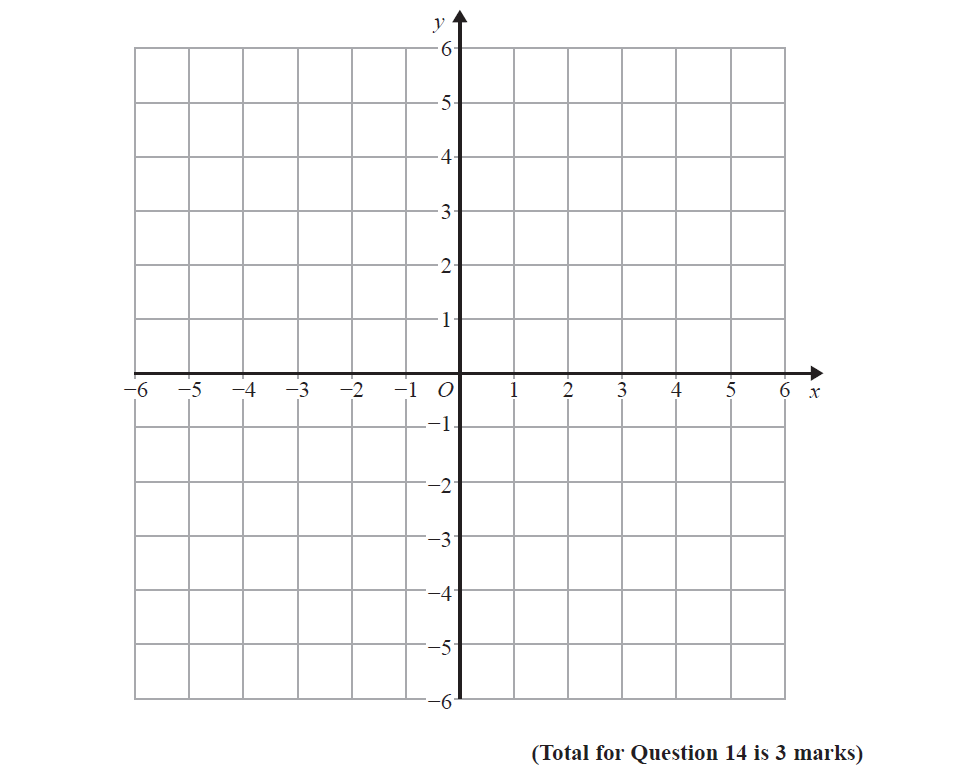 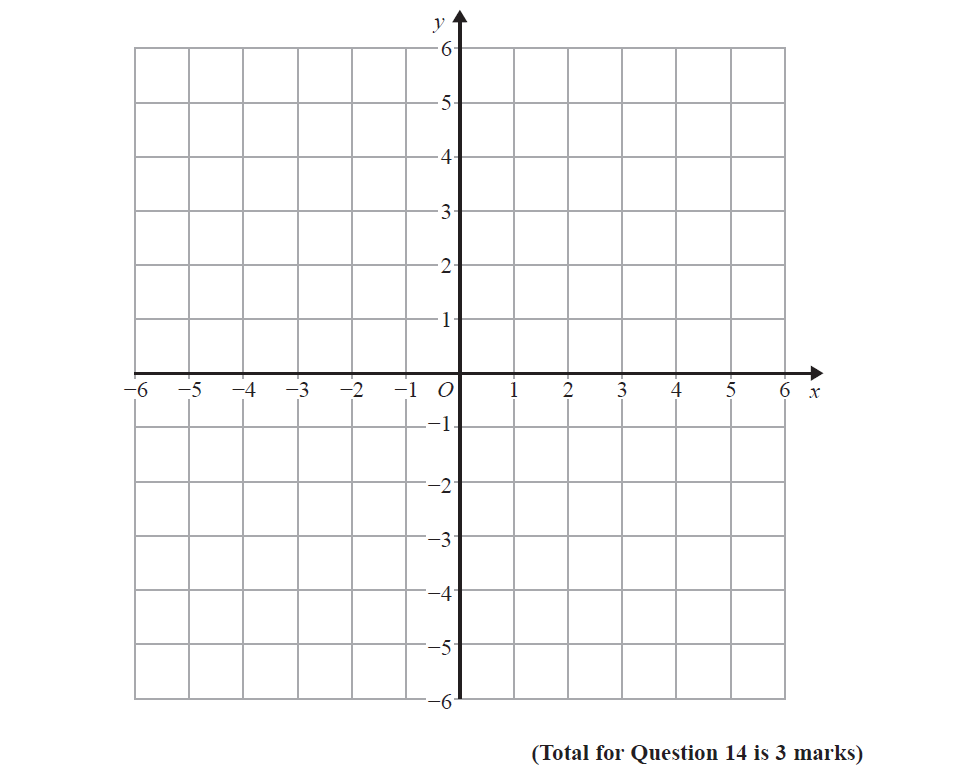 Show
Hide
R
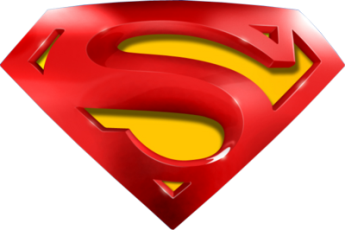 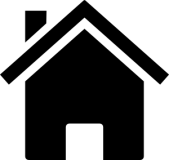 Nov 2017 2H Q14
Algebra
Linear Inequalities
A
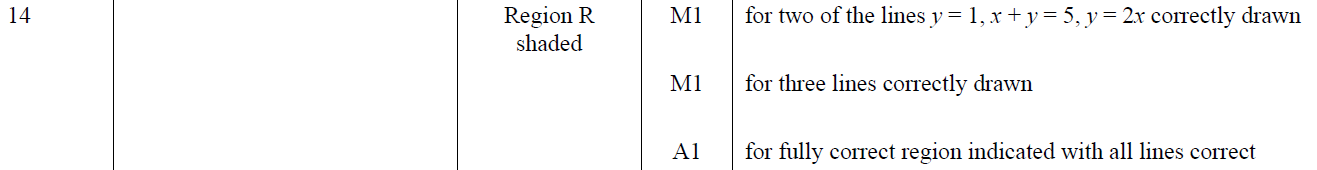 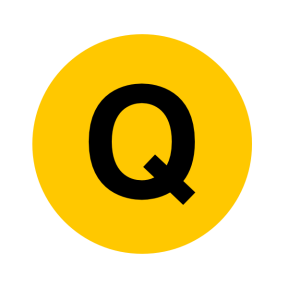 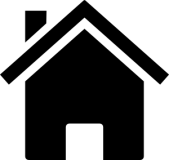 May 2018 1H Q20
Algebra
Linear Inequalities
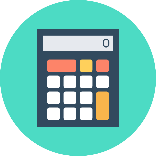 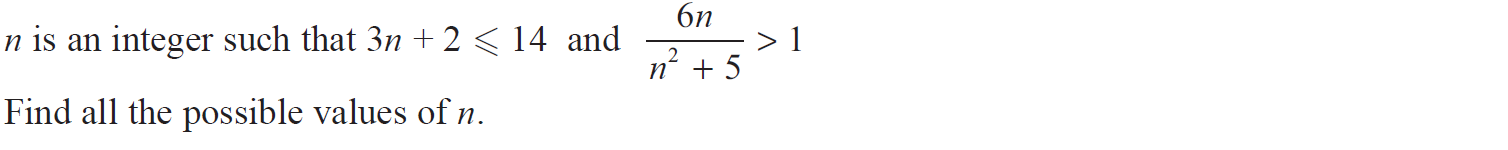 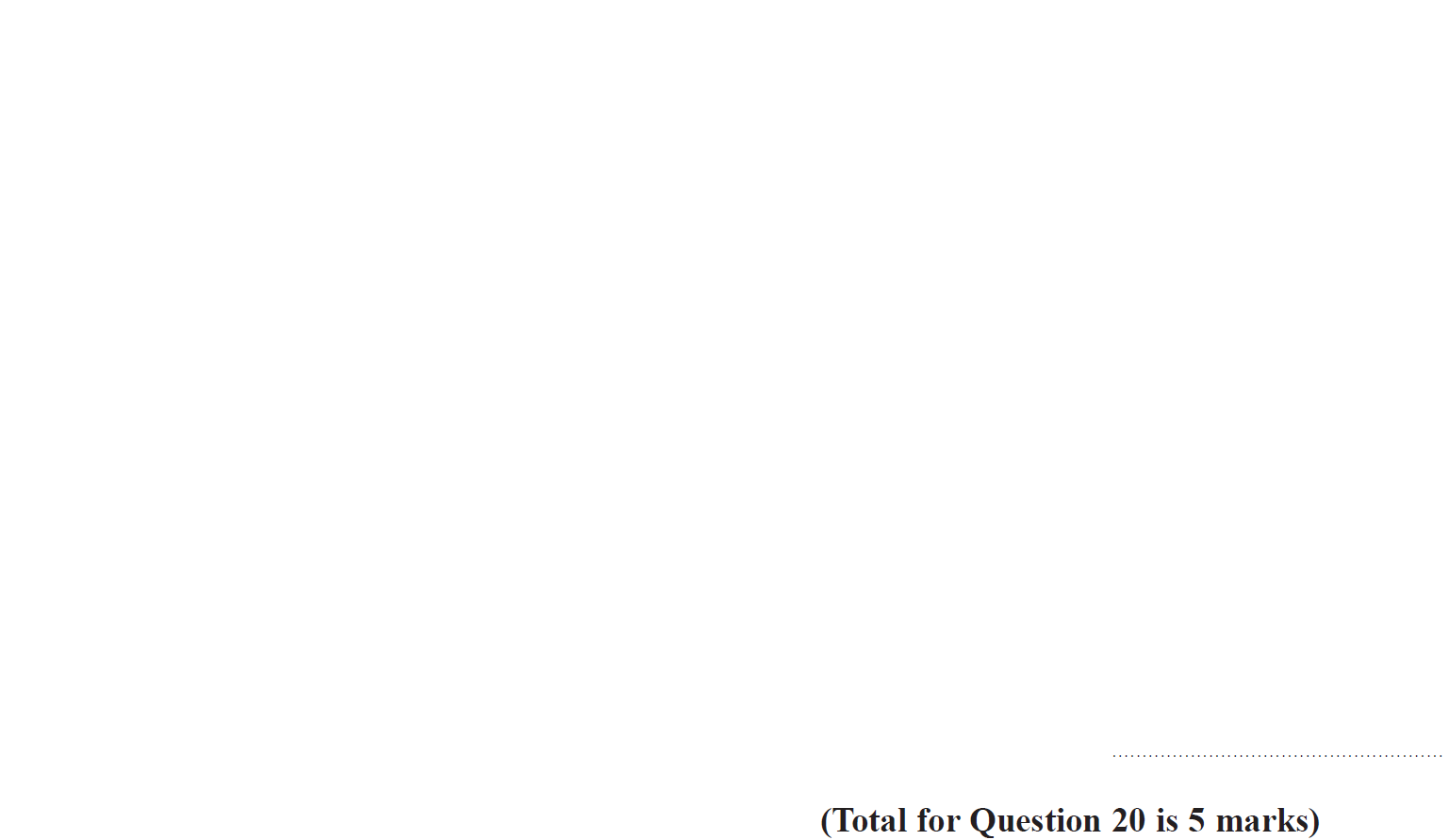 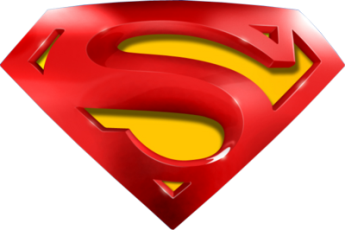 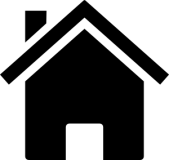 May 2018 1H Q20
Algebra
Linear Inequalities
A
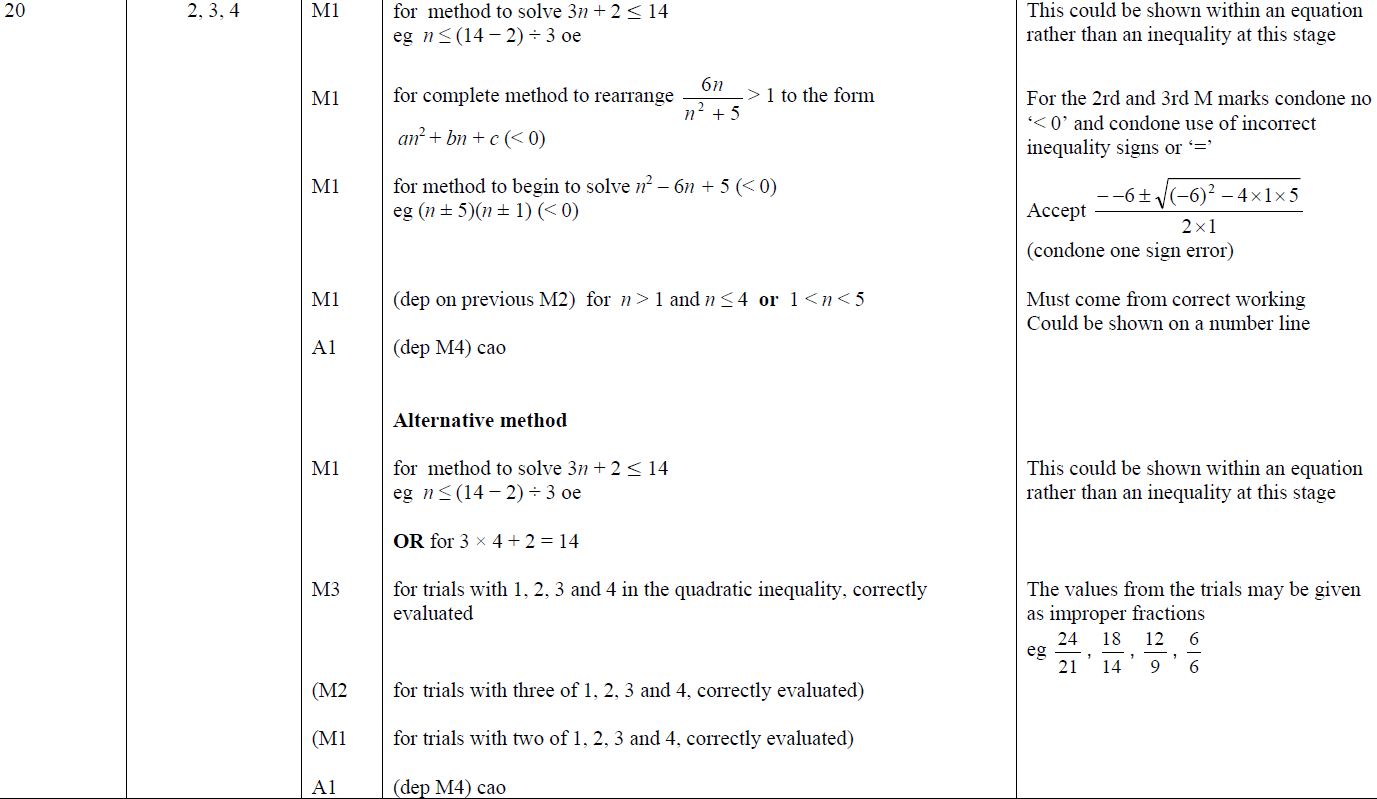 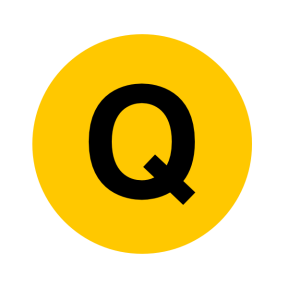 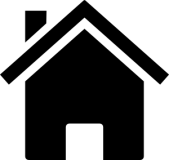 June 2019 2H Q2
Algebra
Linear Inequalities
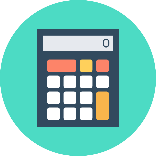 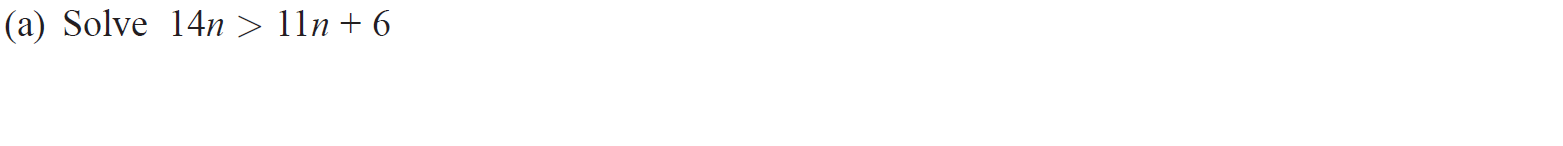 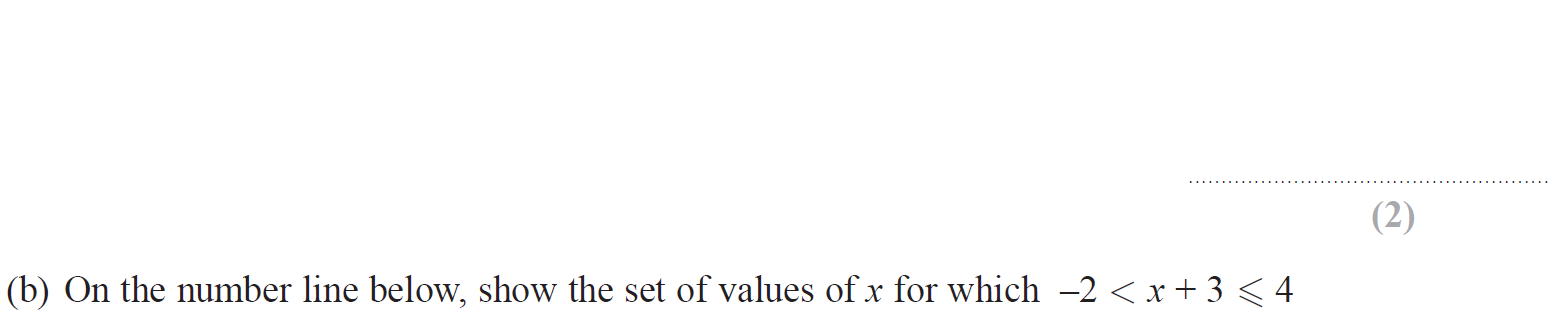 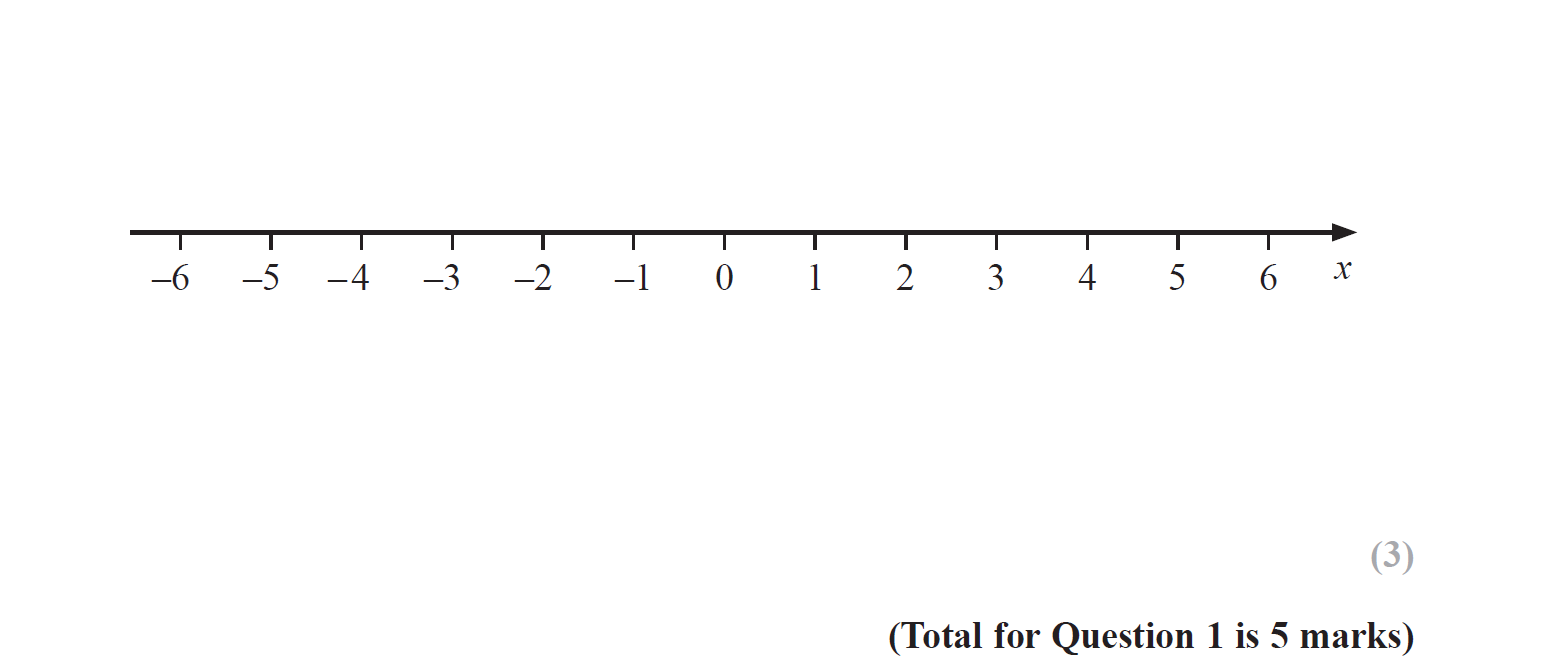 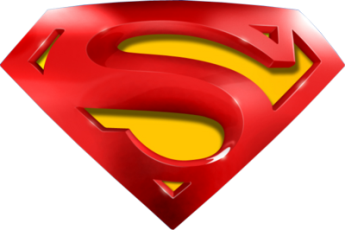 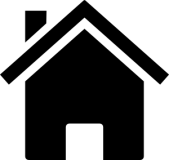 June 2019 2H Q2
Algebra
Linear Inequalities
A
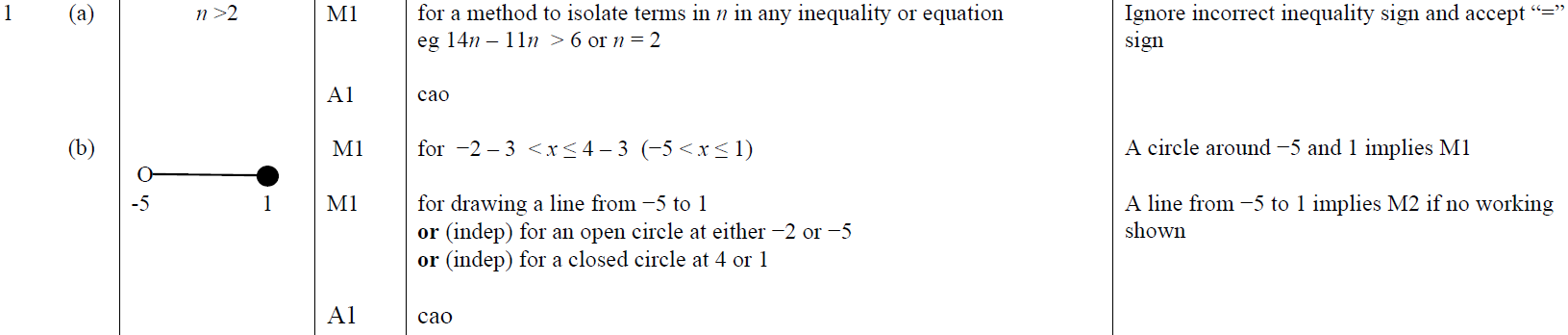 B
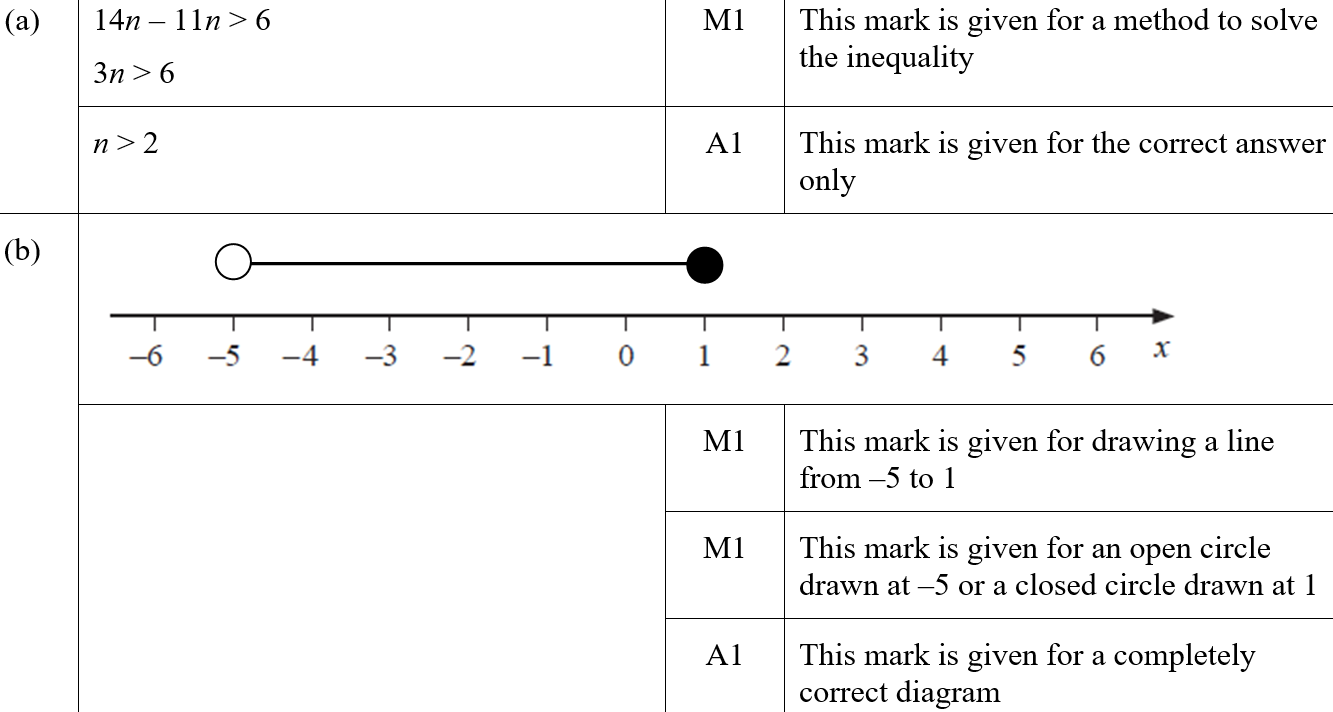 A SF
B SF
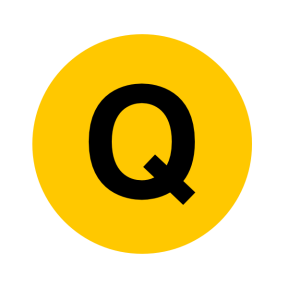 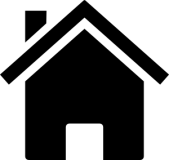 Algebra
Sequences
Sequences
SAM
2H Q3
June 2017 2H Q22
SAM
3H Q3
Nov 2017 2H Q23
SAM
3H Q17
June 2018 3H Q16
Spec 1
2H Q17
June 2019 3H Q16
Spec 1
3H Q22
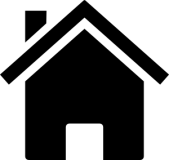 Geometric
Quadratic
SAM 2H Q3
Algebra
Sequences
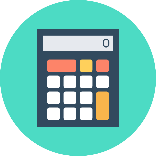 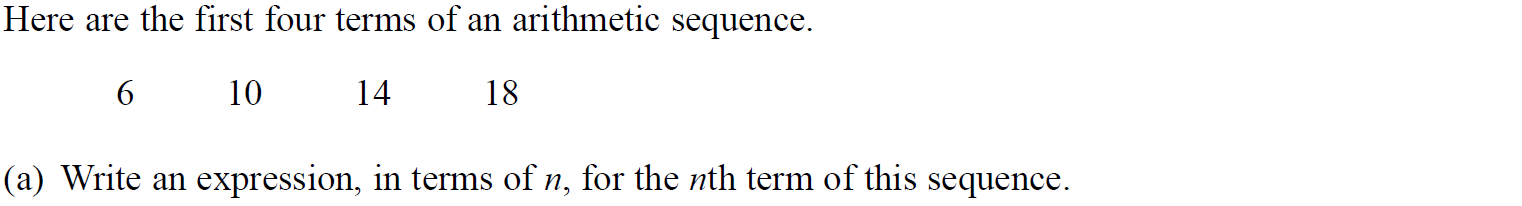 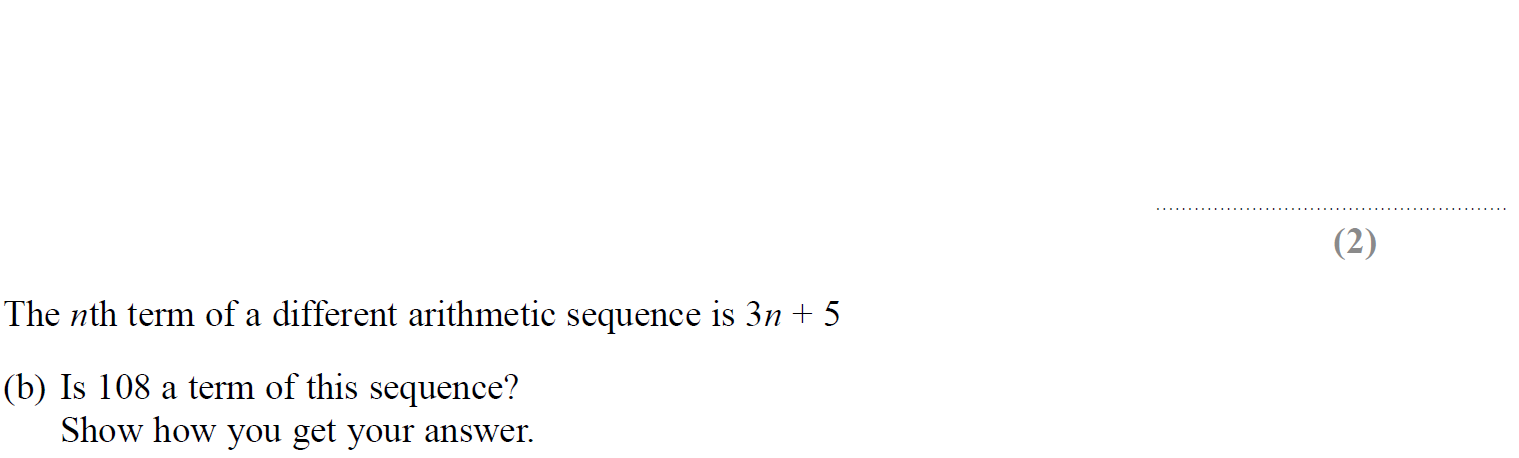 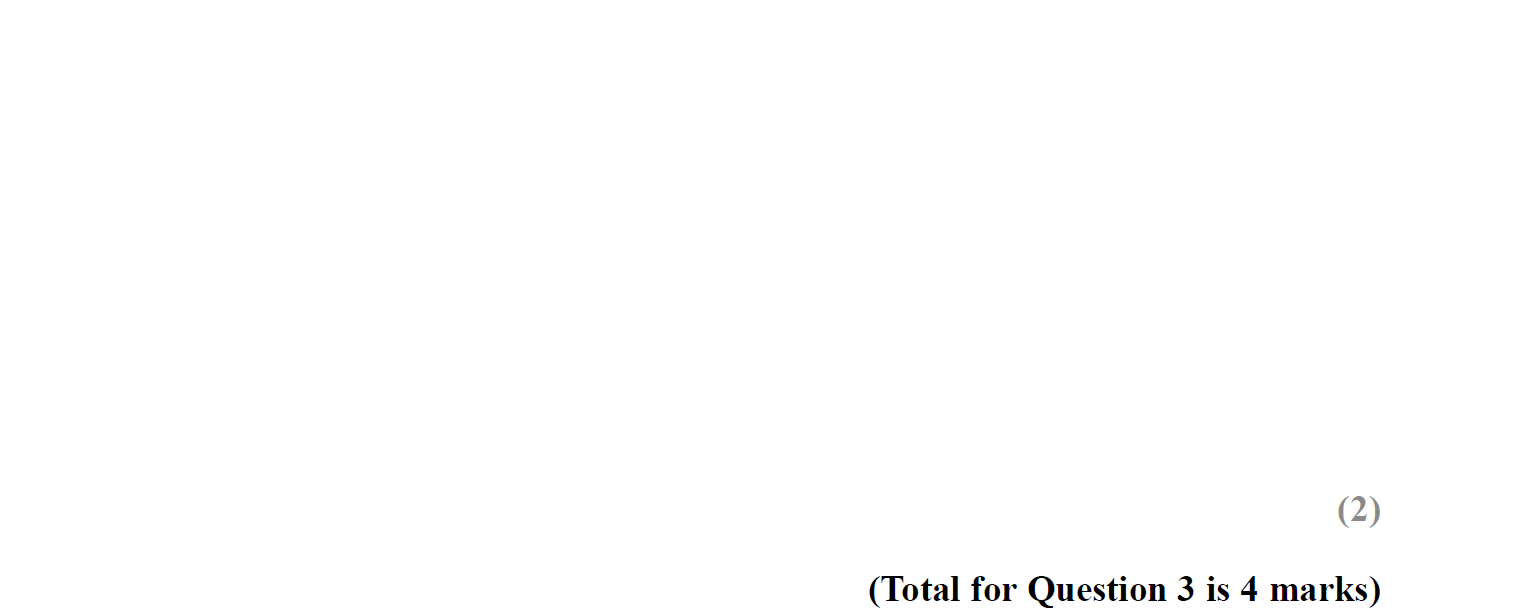 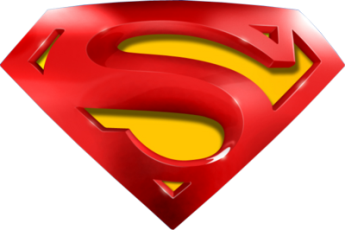 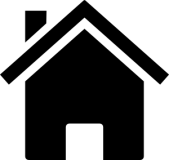 SAM 2H Q3
Algebra
Sequences
A
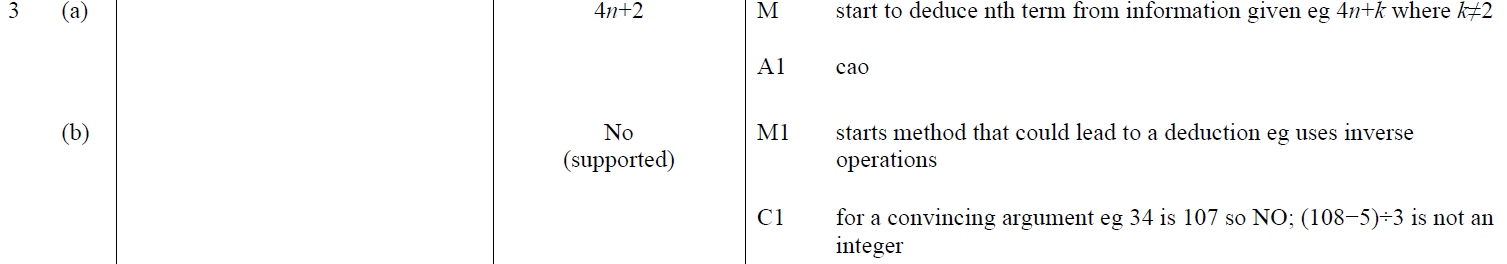 B
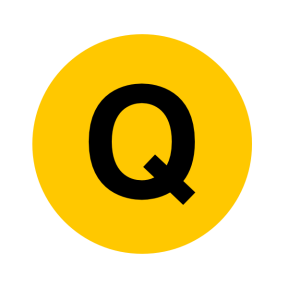 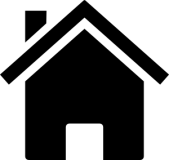 SAM 3H Q3
Algebra
Sequences
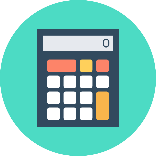 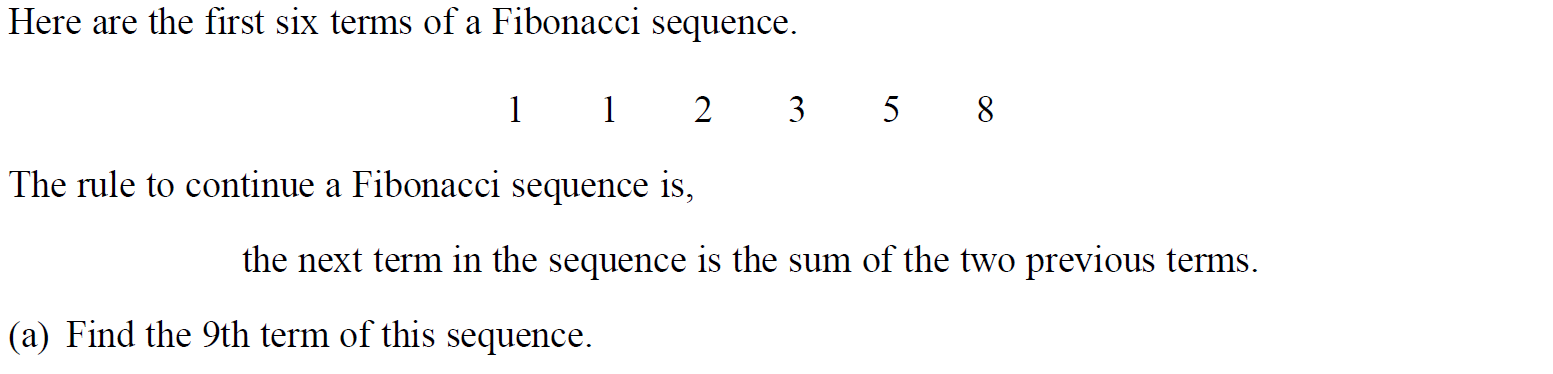 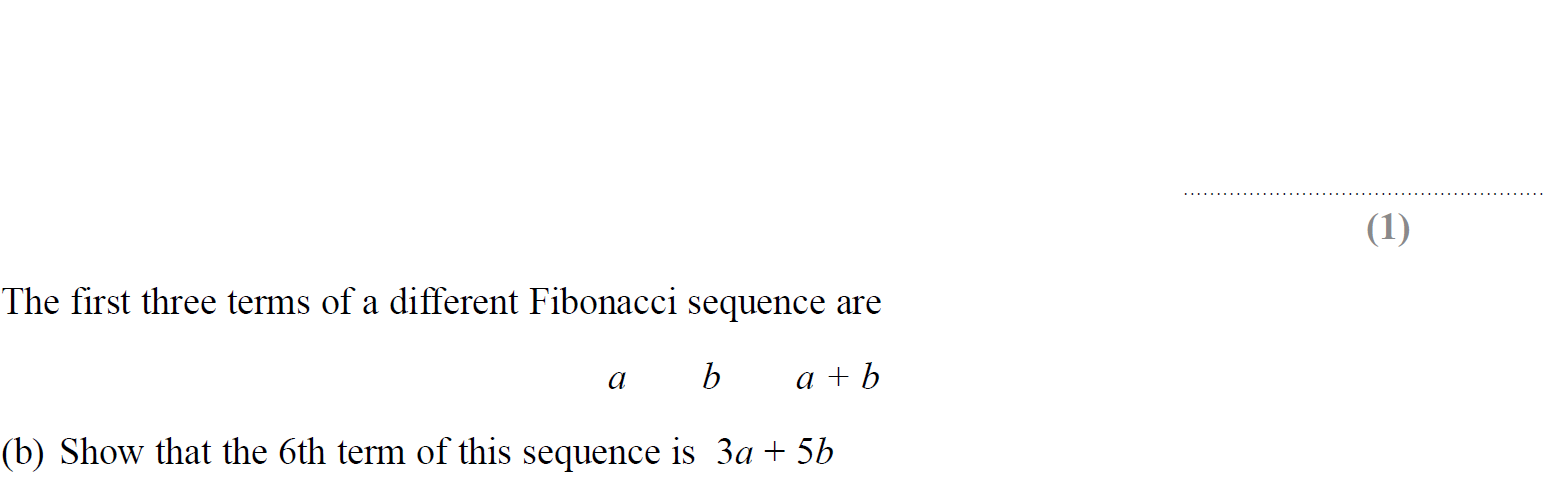 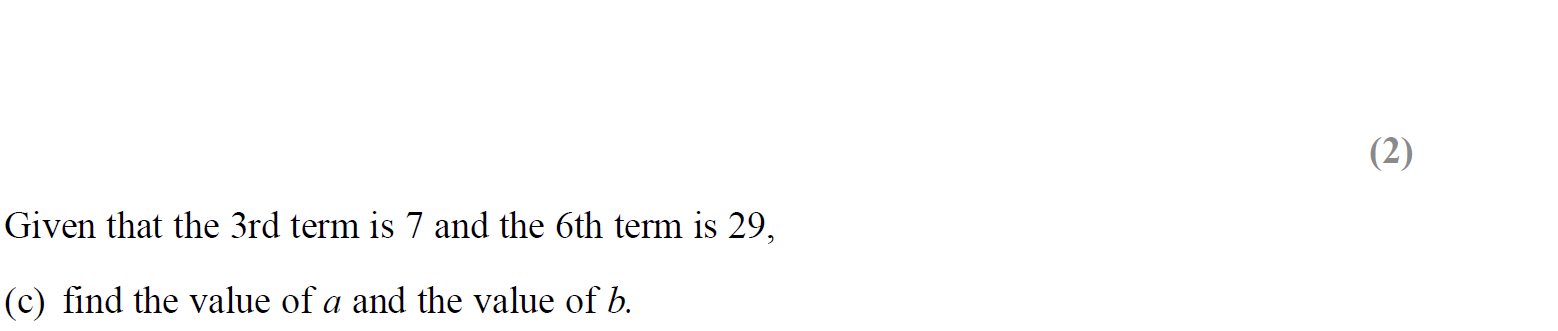 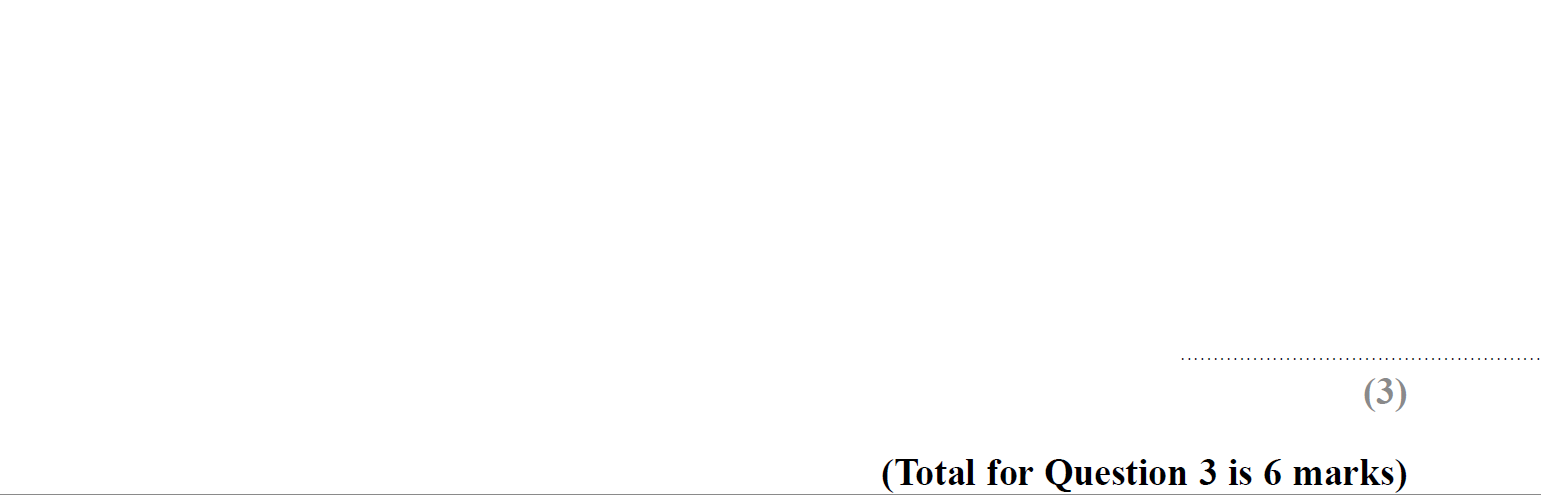 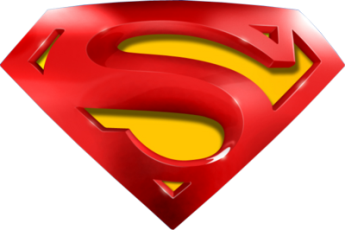 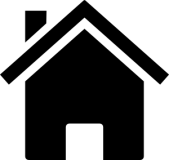 SAM 3H Q3
Algebra
Sequences
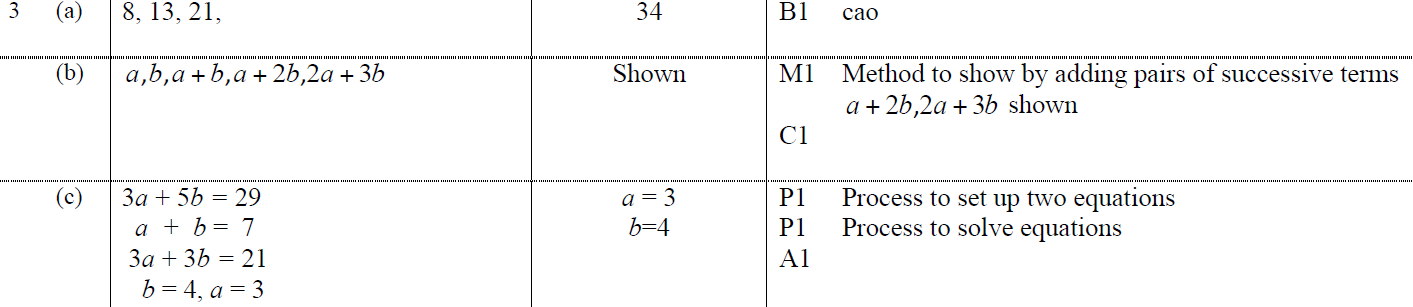 A
B
C
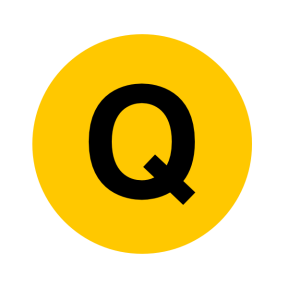 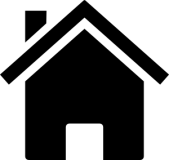 SAM 3H Q17
Algebra
Sequences
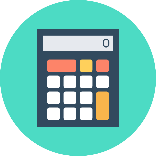 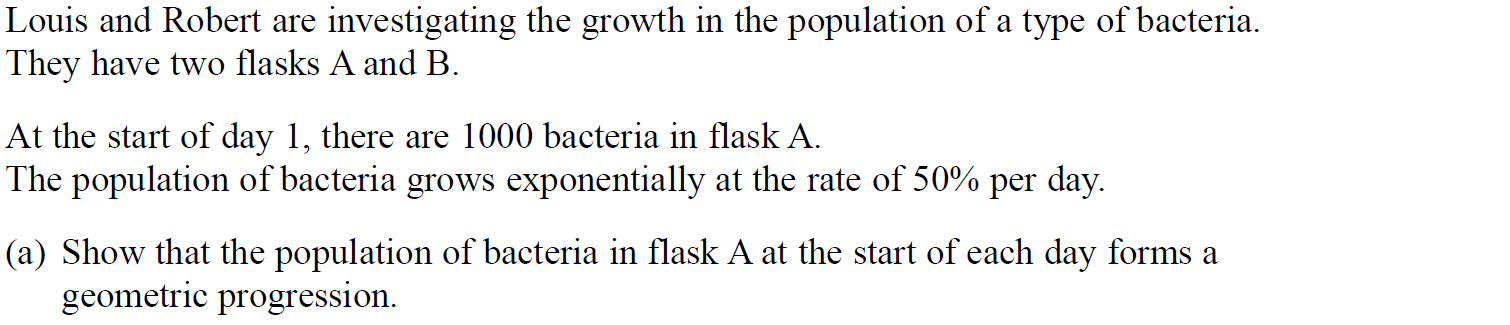 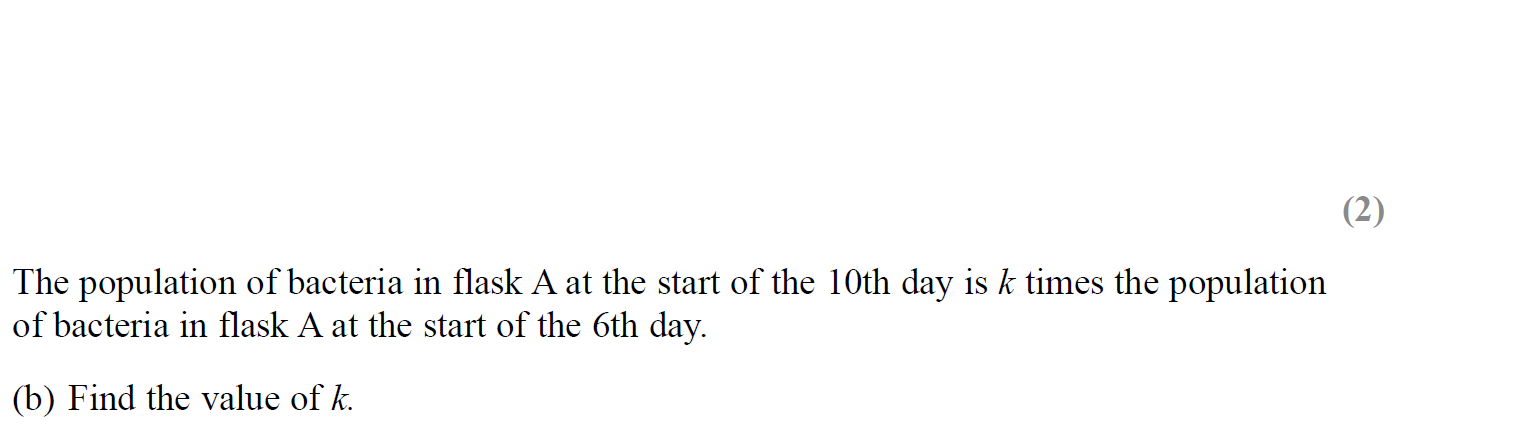 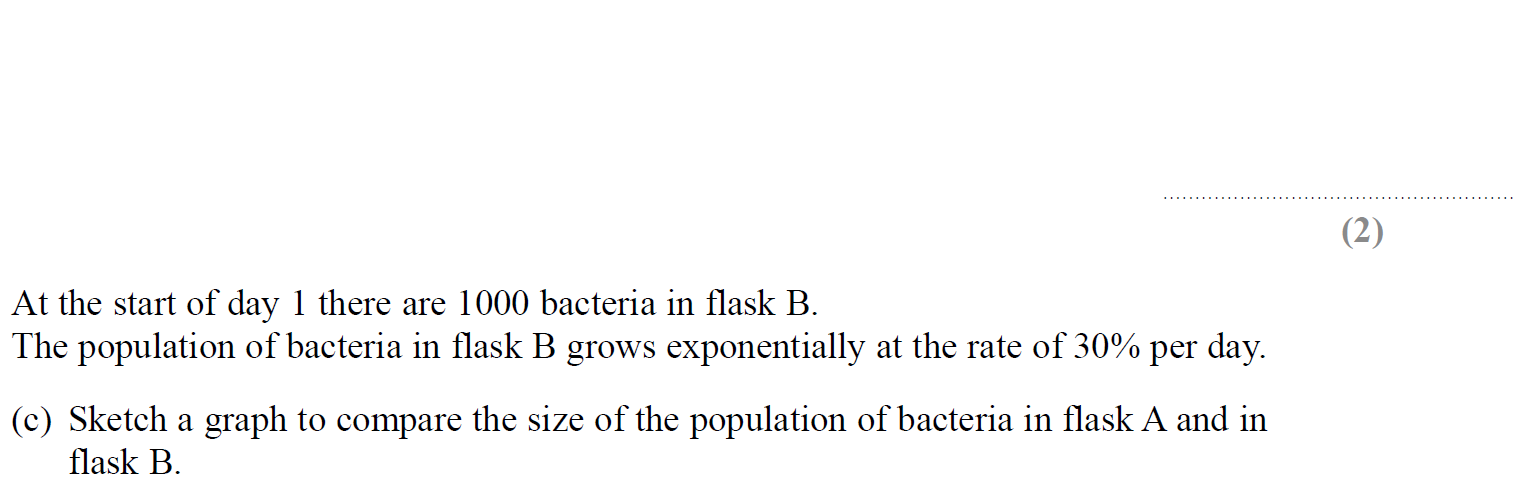 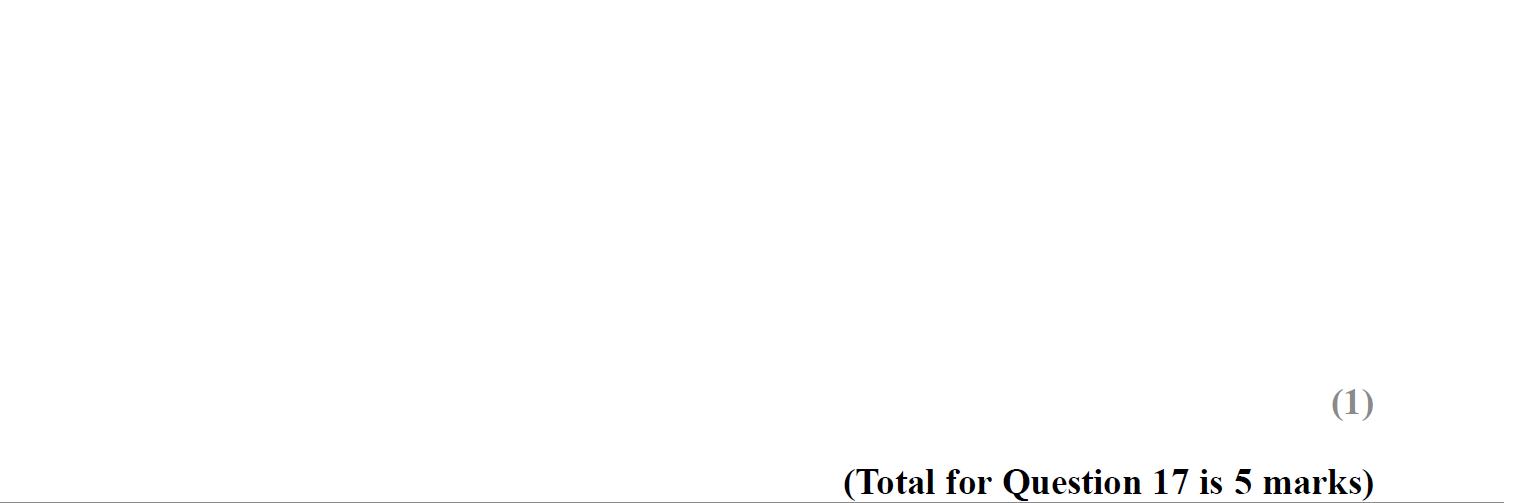 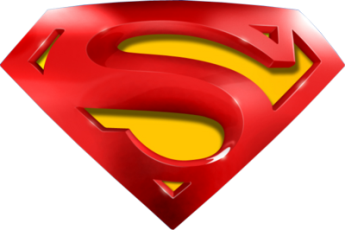 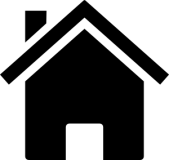 SAM 3H Q17
Algebra
Sequences
A
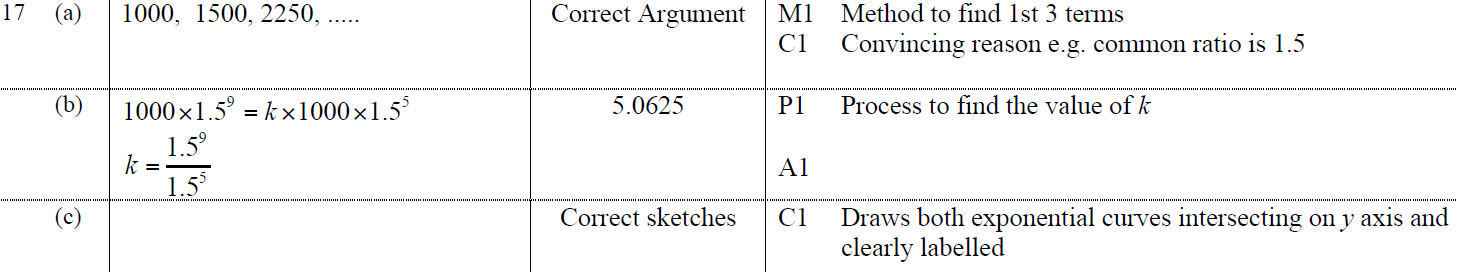 B
C
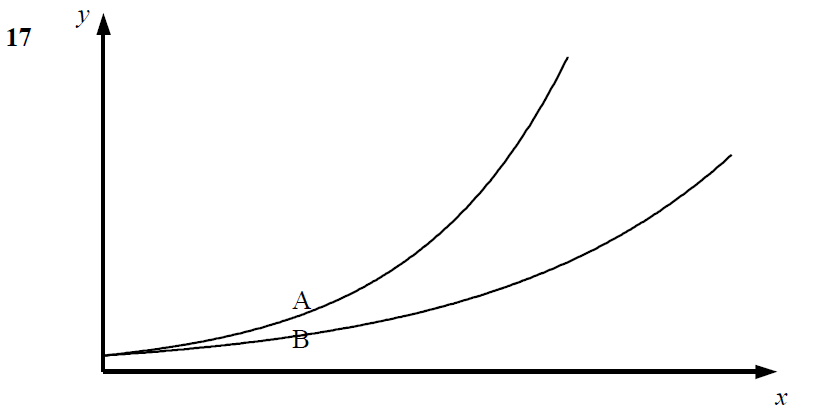 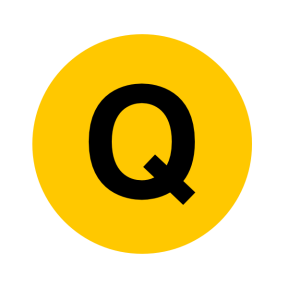 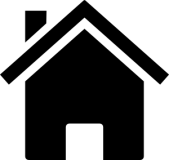 Specimen Set 1 2H Q17
Algebra
Sequences
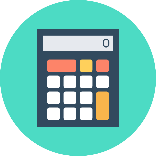 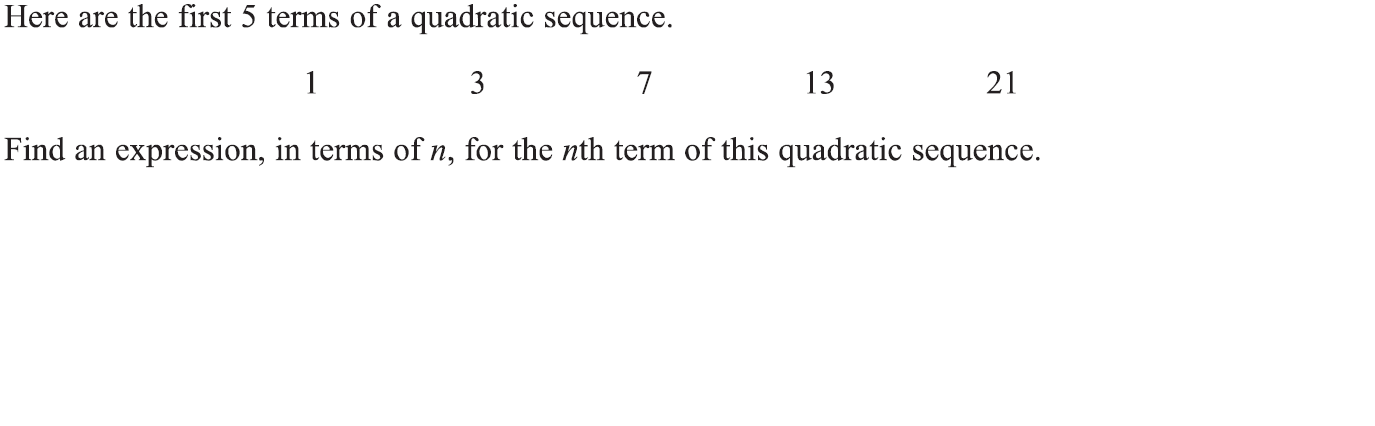 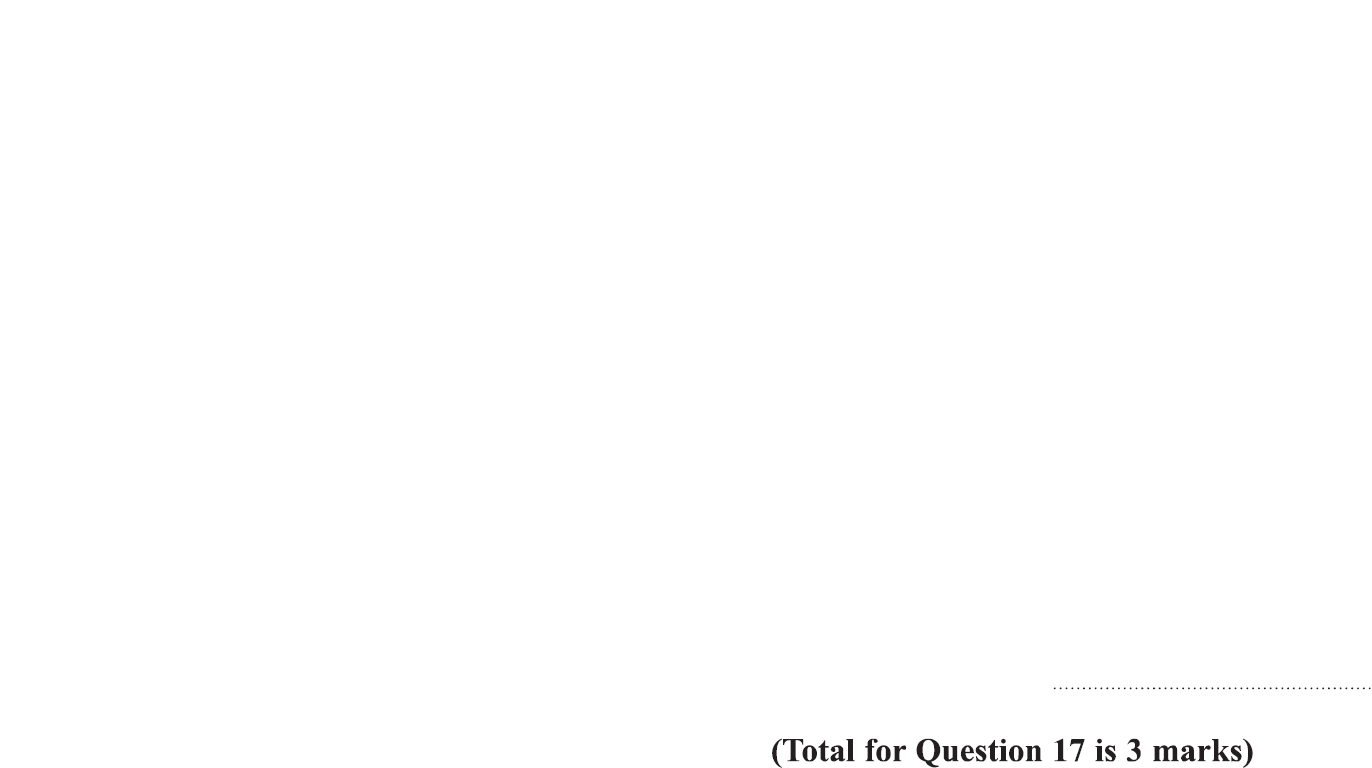 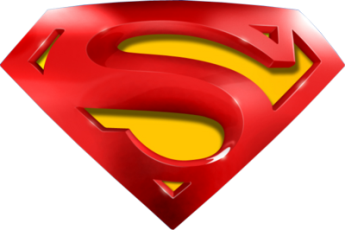 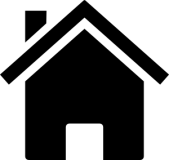 Specimen Set 1 2H Q17
Algebra
Sequences
A
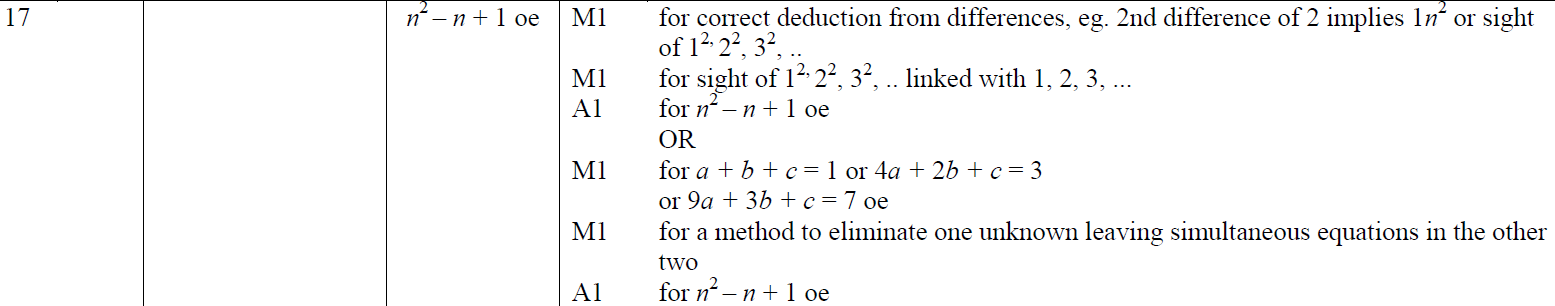 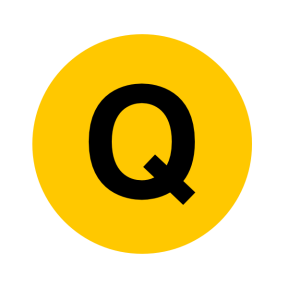 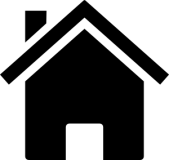 Specimen Set 1 3H Q22
Algebra
Sequences
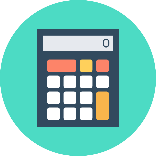 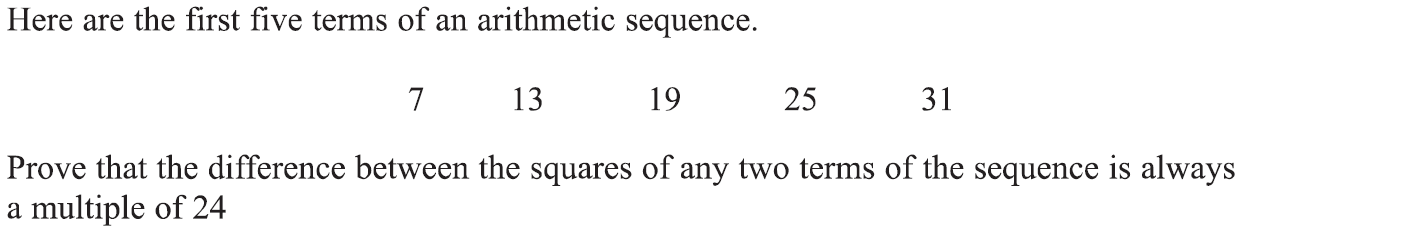 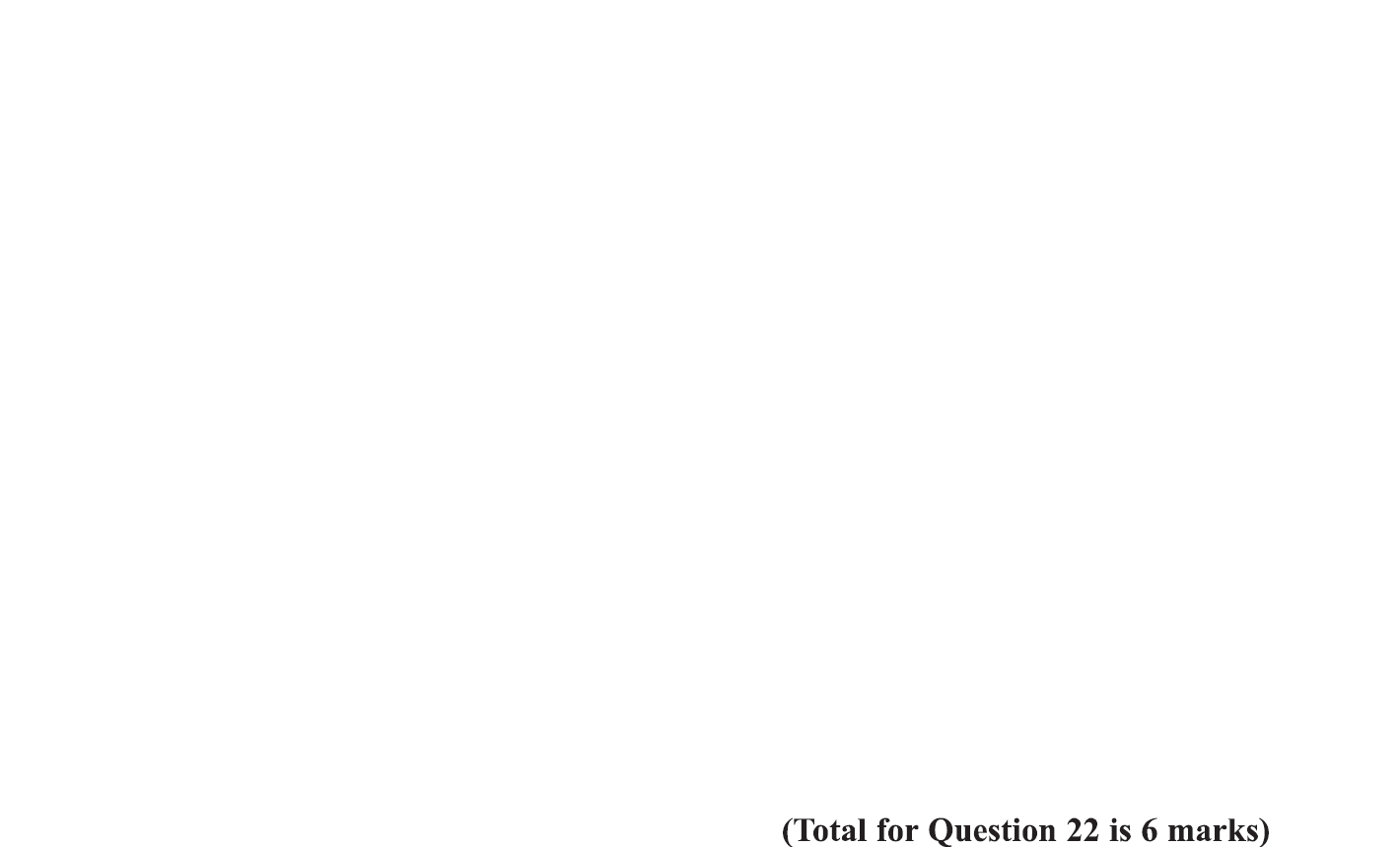 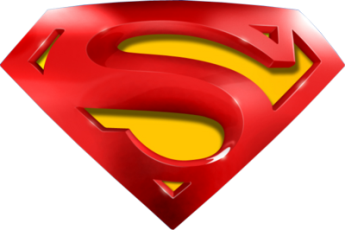 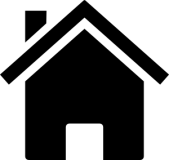 Specimen Set 1 3H Q22
Algebra
Sequences
A
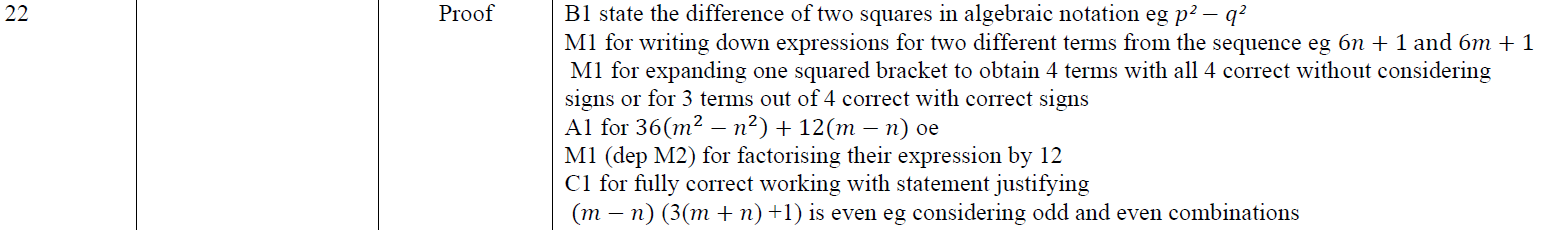 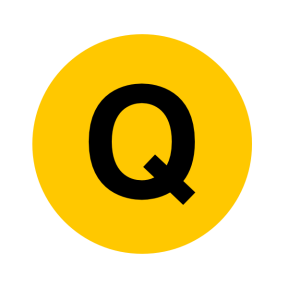 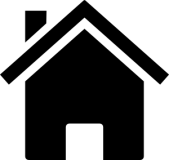 June 2017 2H Q22
Algebra
Sequences
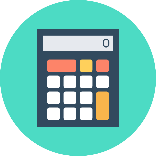 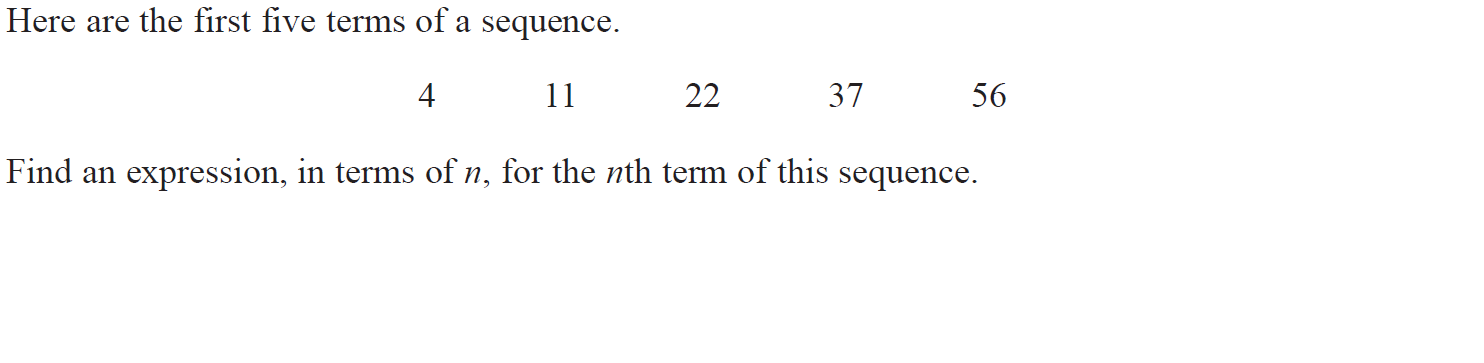 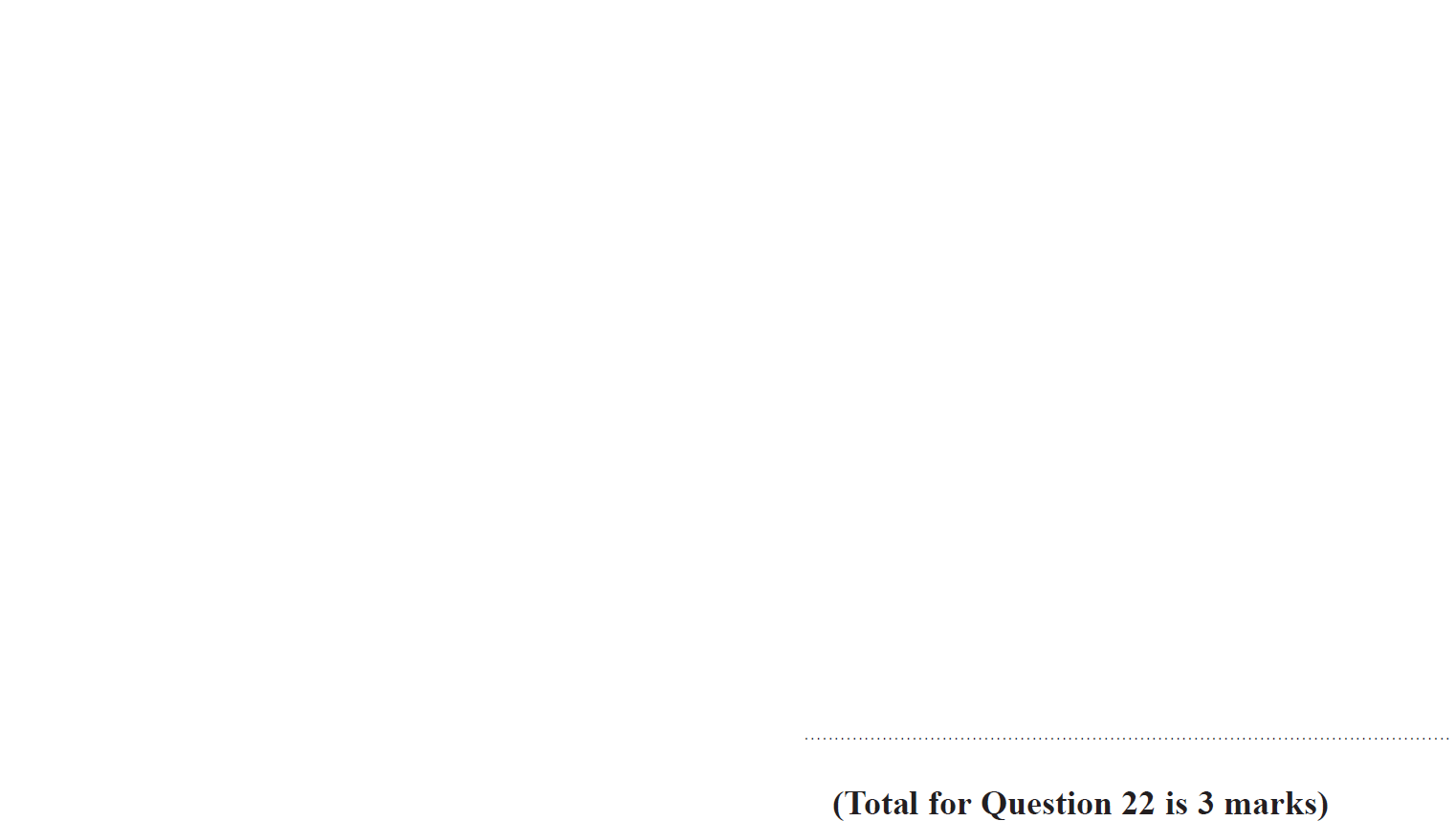 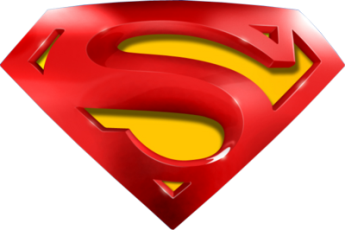 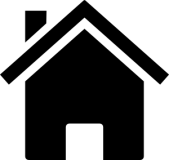 June 2017 2H Q22
Algebra
Sequences
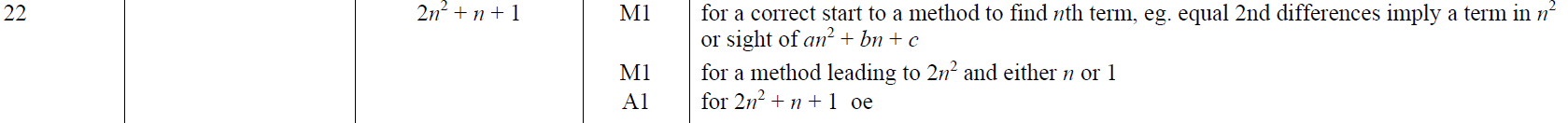 A
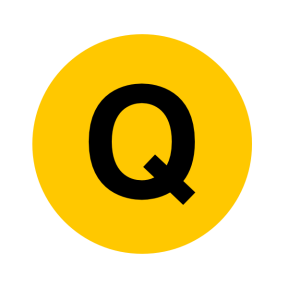 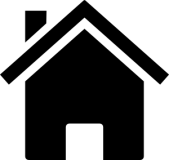 Nov 2017 2H Q23
Algebra
Sequences
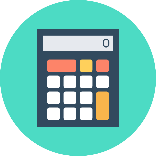 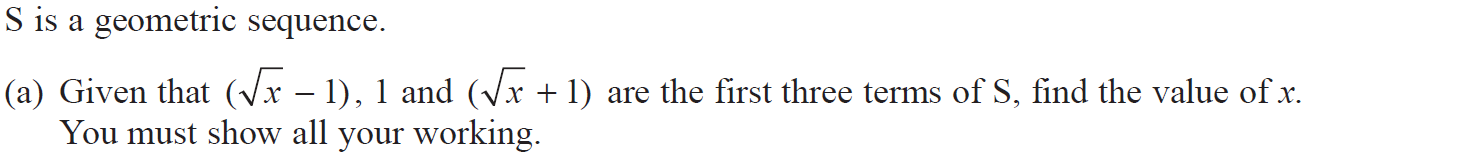 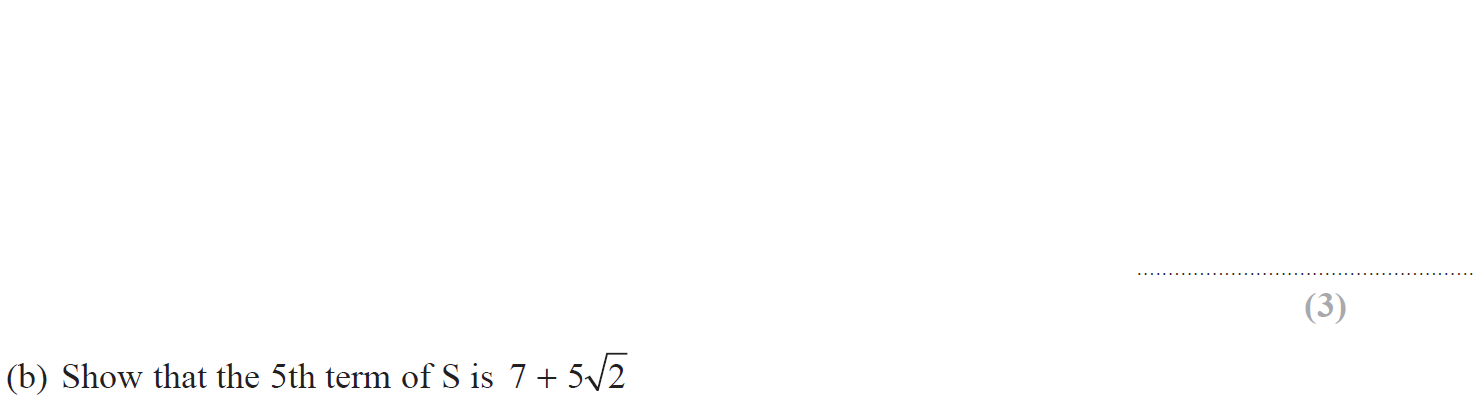 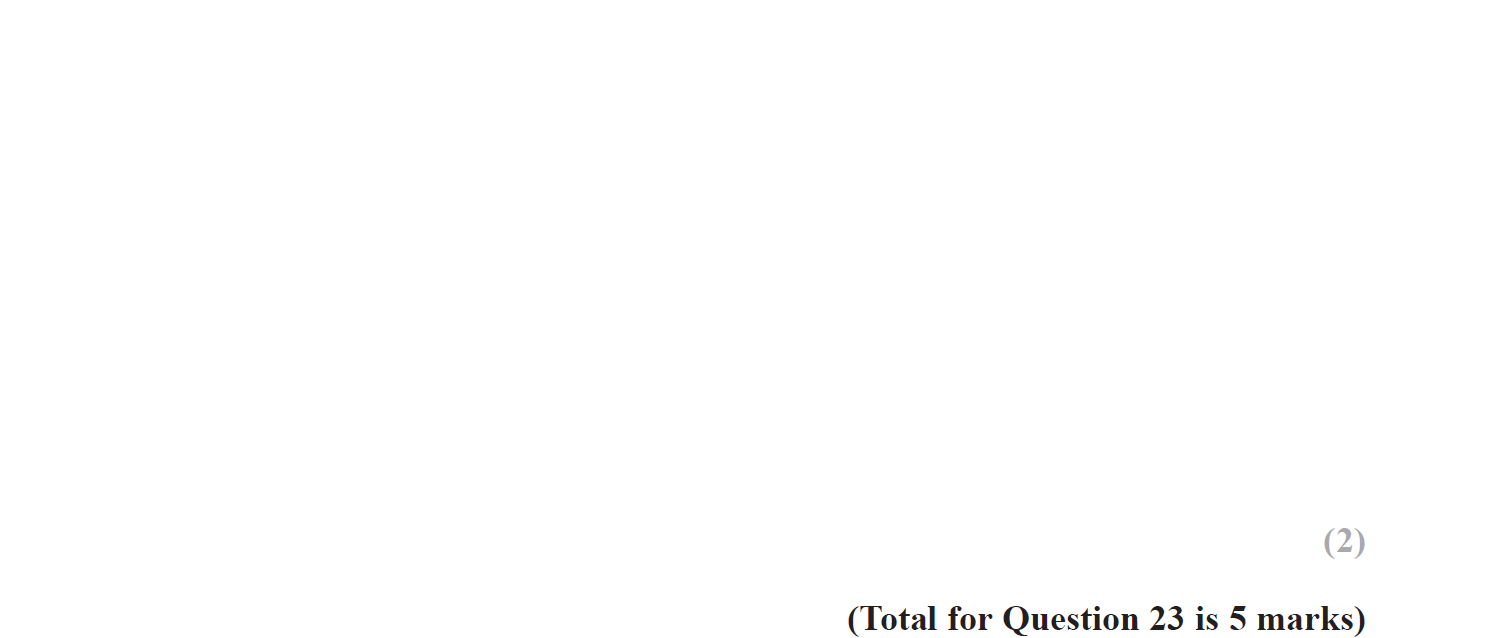 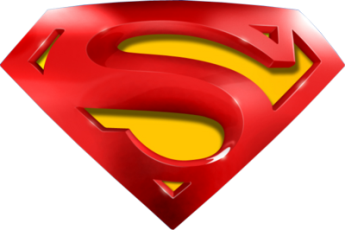 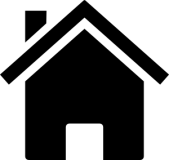 Nov 2017 2H Q23
Algebra
Sequences
A
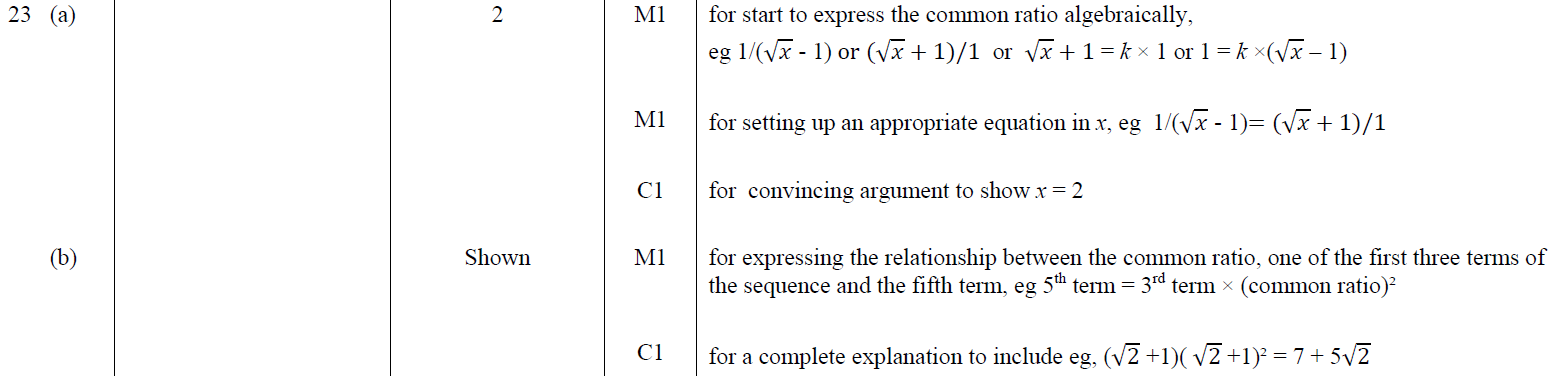 B
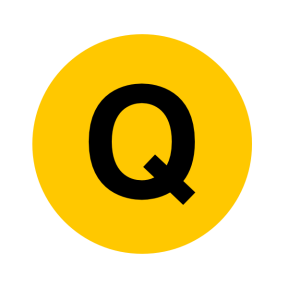 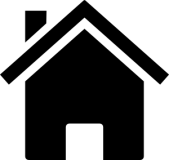 June 2018 3H Q16
Algebra
Sequences
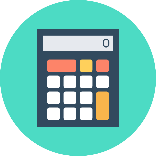 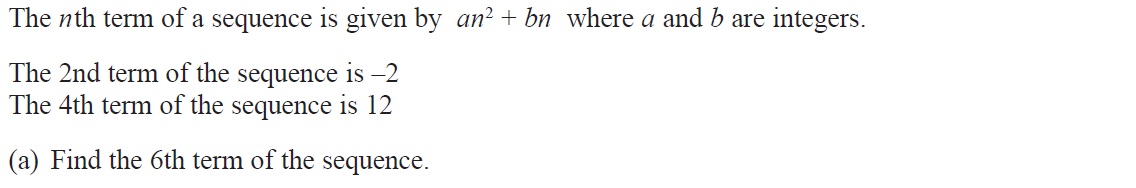 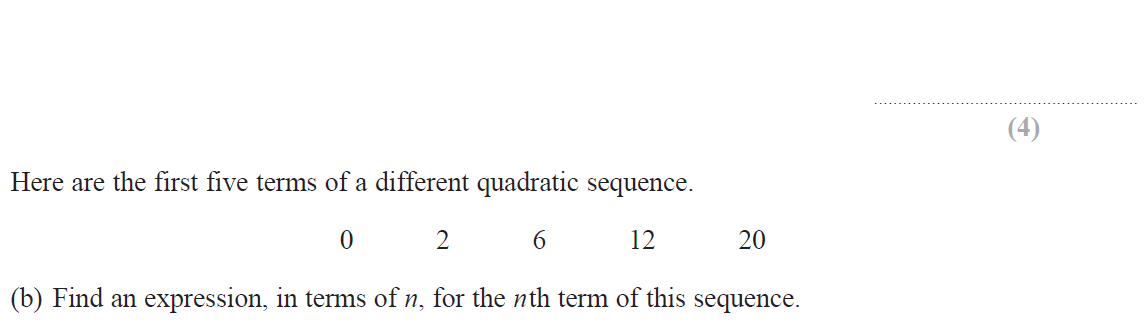 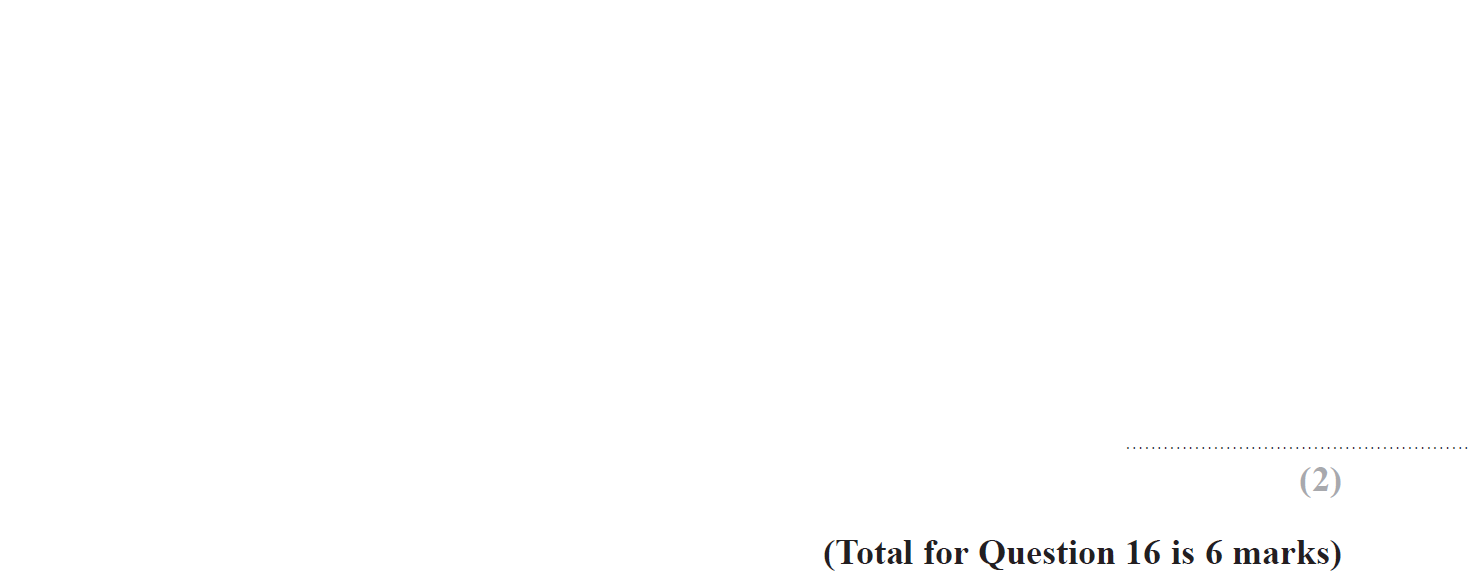 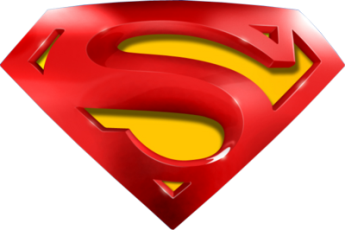 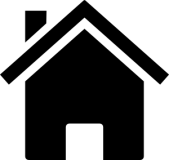 June 2018 3H Q16
Algebra
Sequences
A
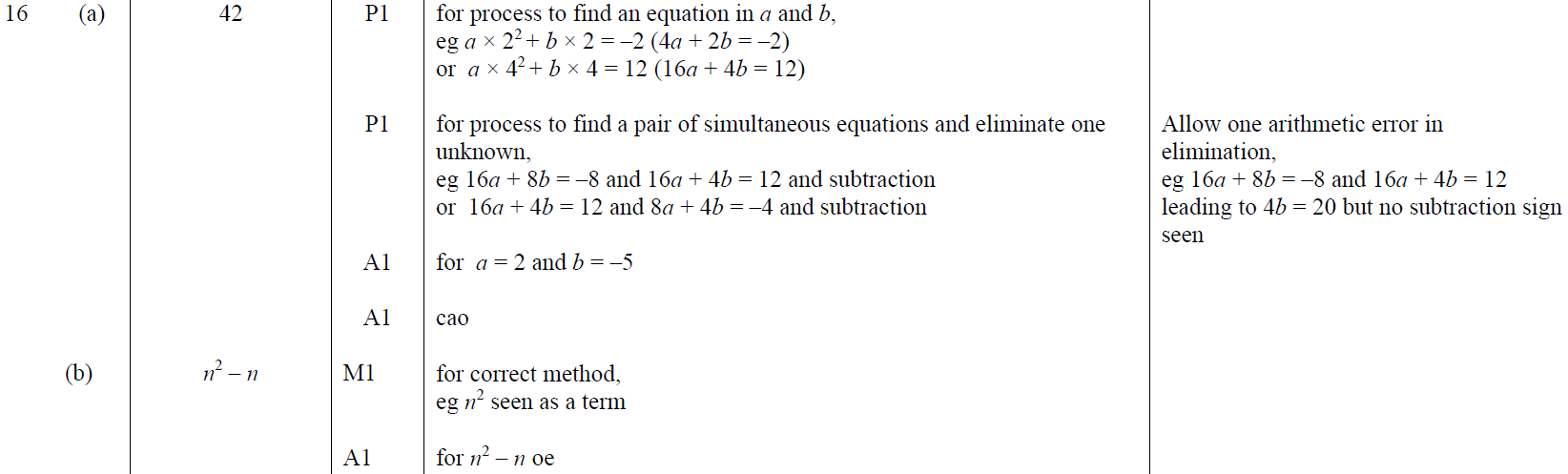 B
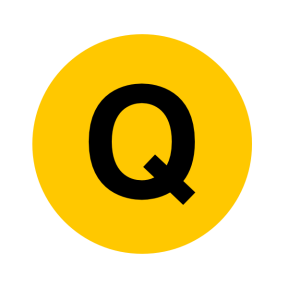 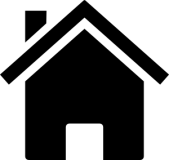 June 2019 3H Q16
Algebra
Sequences
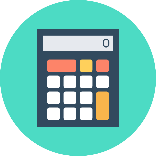 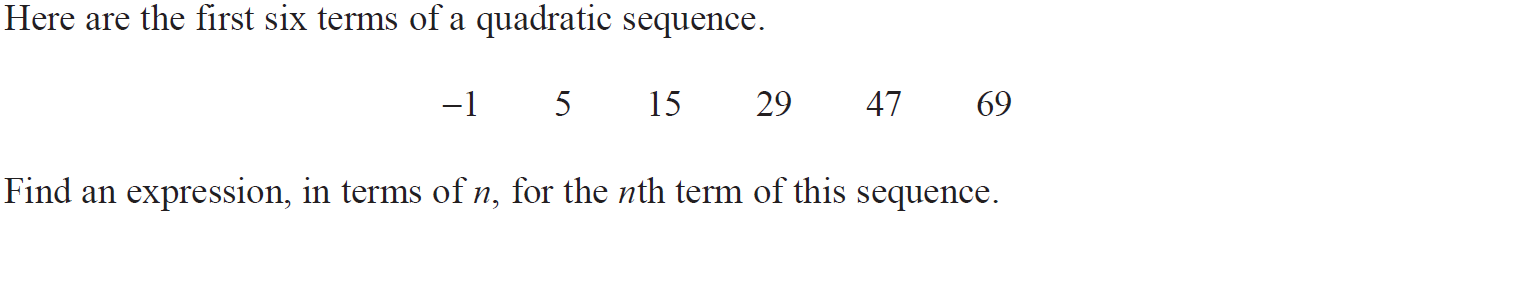 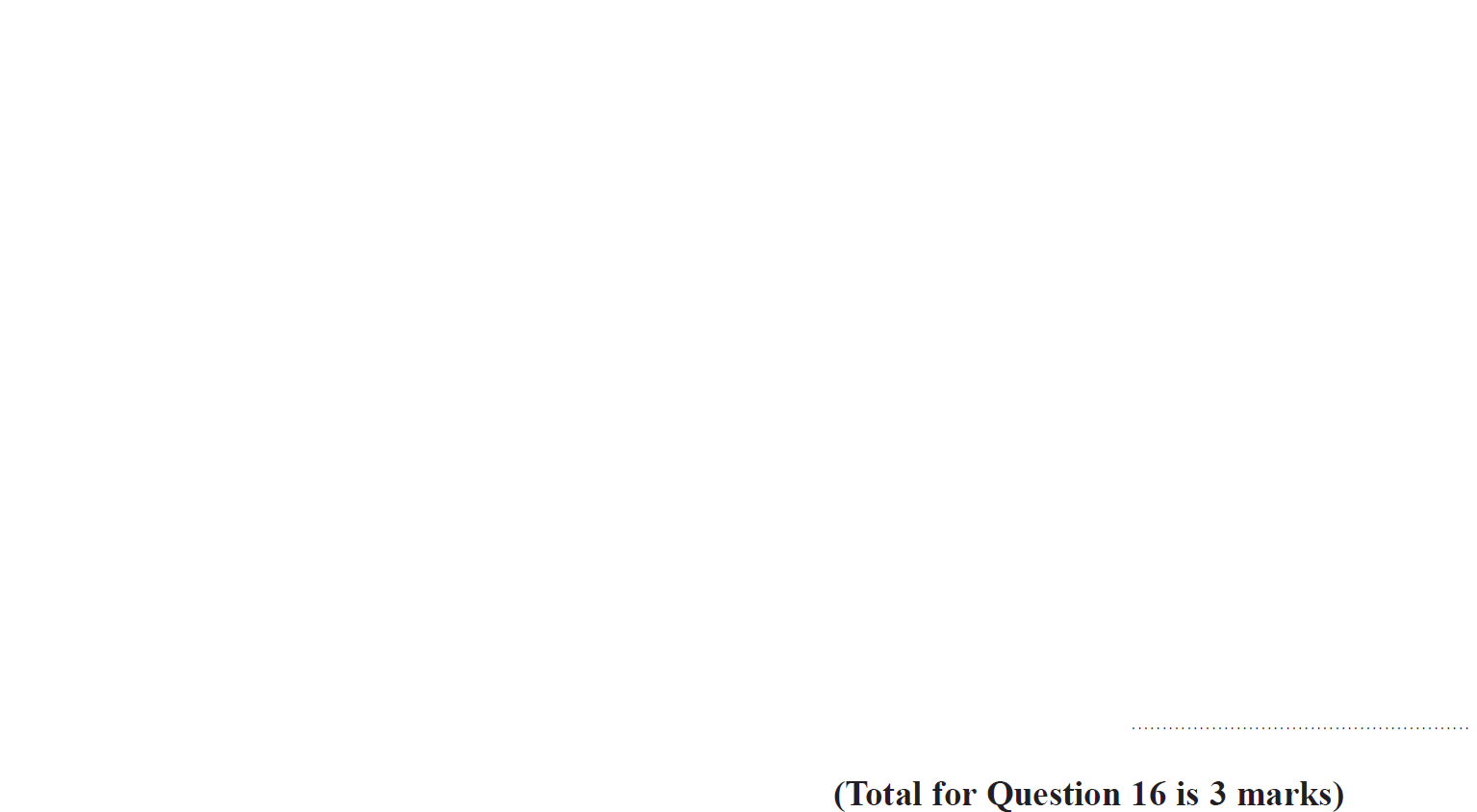 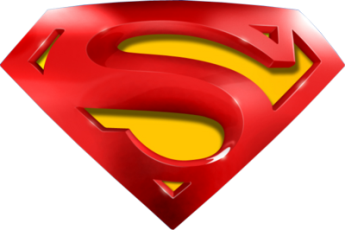 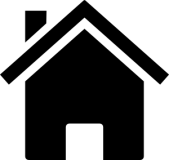 June 2019 3H Q16
Algebra
Sequences
A
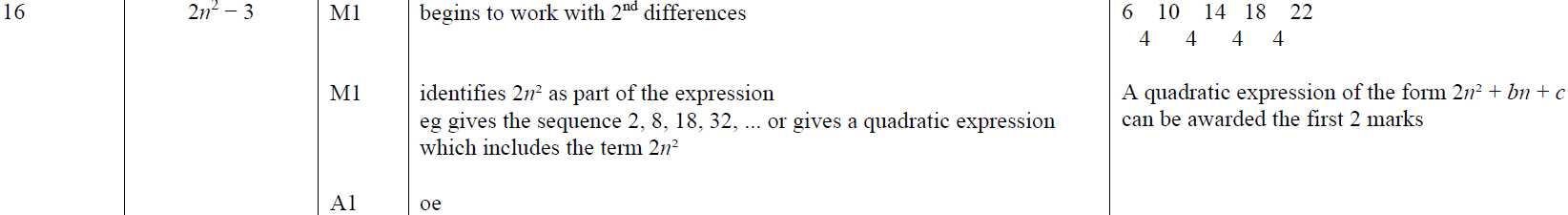 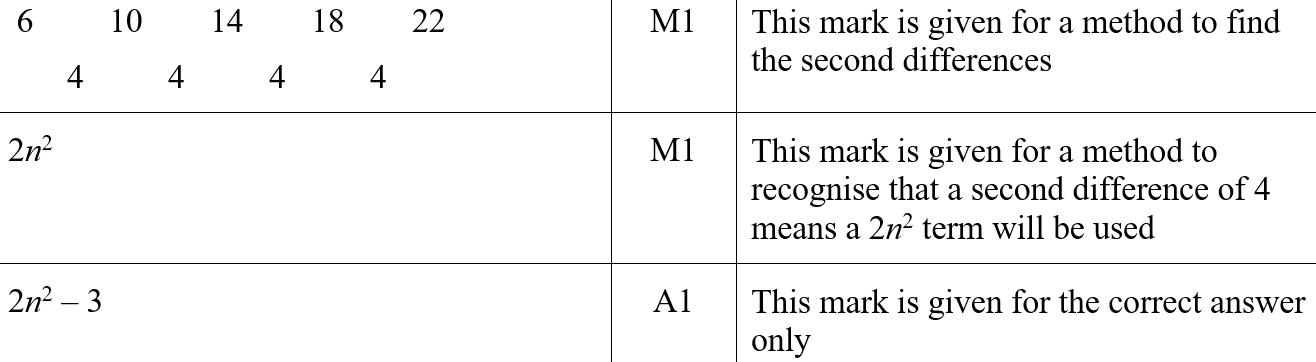 A SF
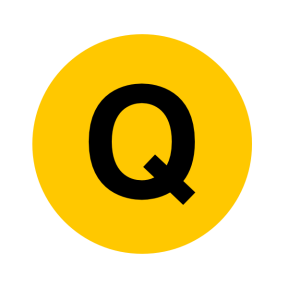 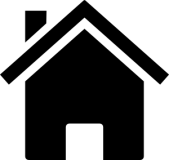 Algebra
Iterations
Iterations
SAM
3H Q3
June 2017 3H Q16
SAM
3H Q14
Nov 2017 2H Q18
Spec 1
2H Q21
Nov 2017 3H Q15
Spec 1
3H Q21
June 2018 3H Q18
Spec 2
2H Q13
Nov 2018 3H Q13
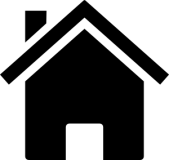 Context
SAM 3H Q3
Algebra
Iterations
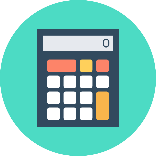 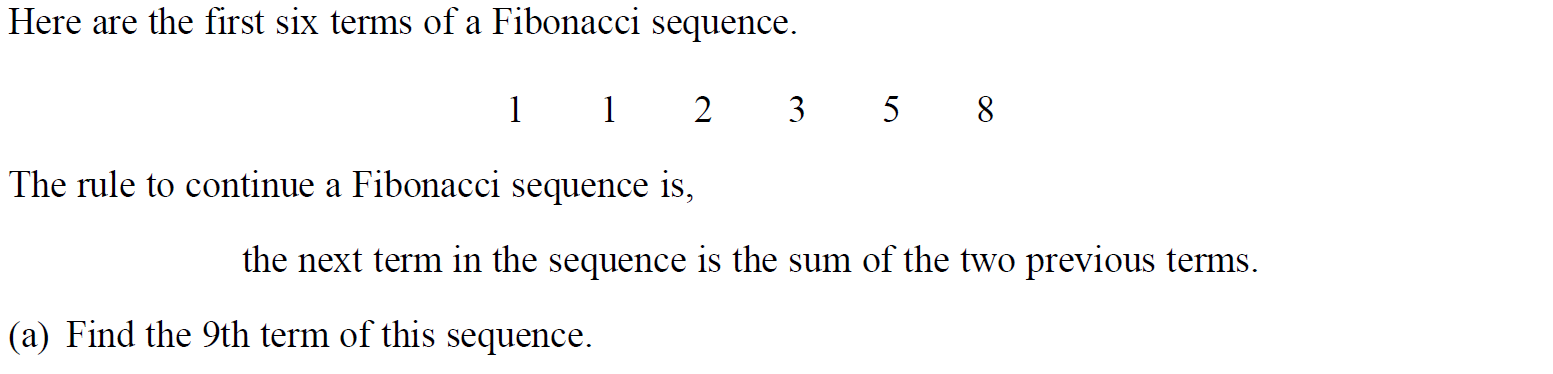 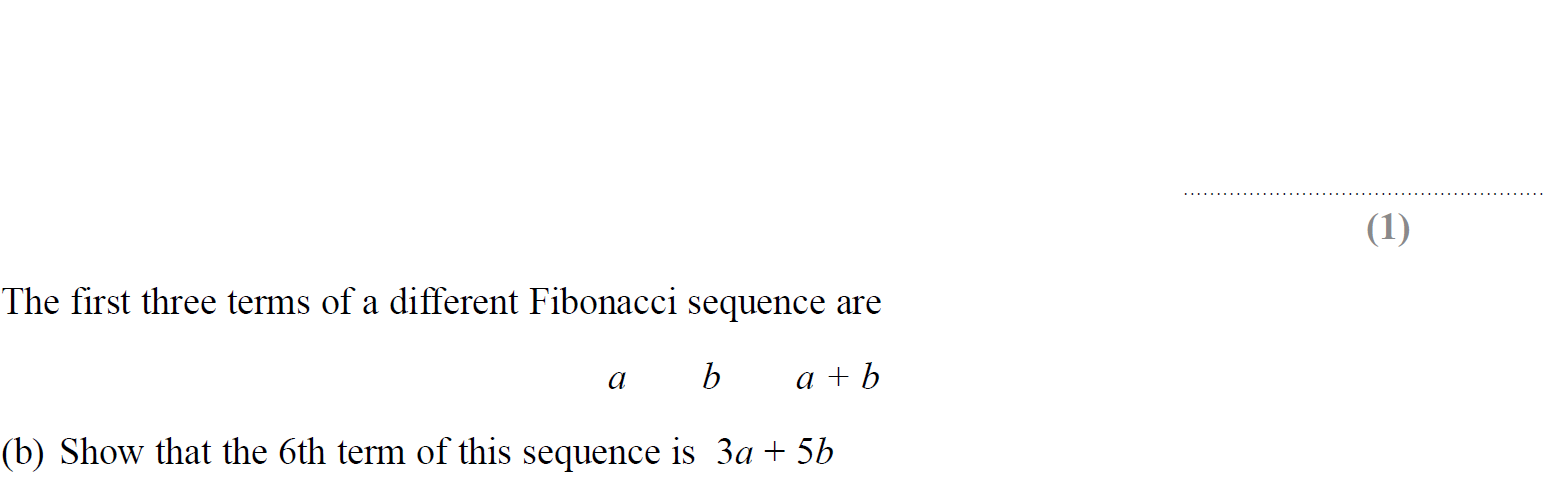 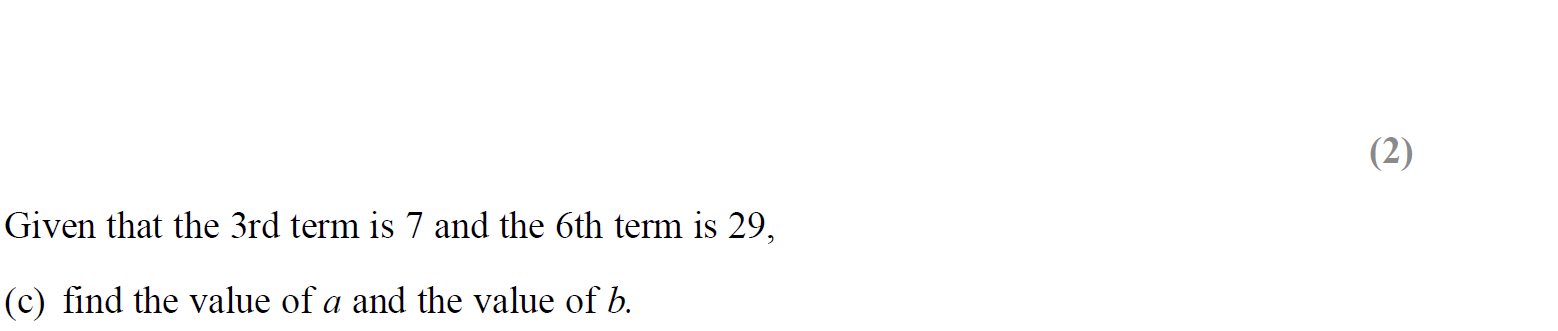 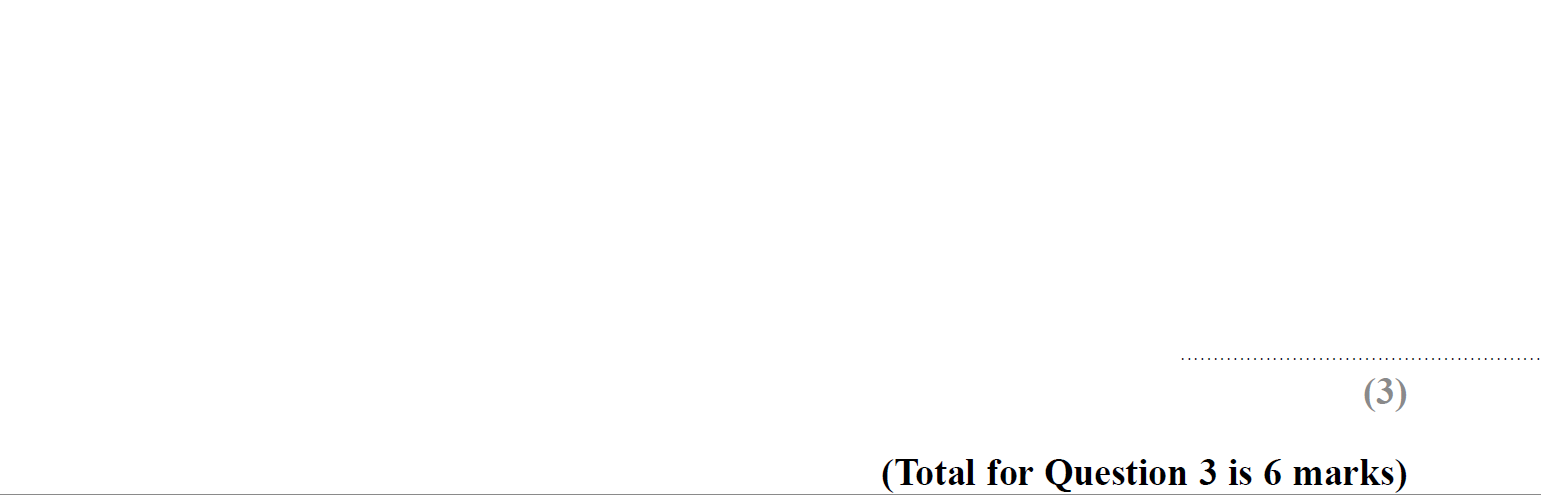 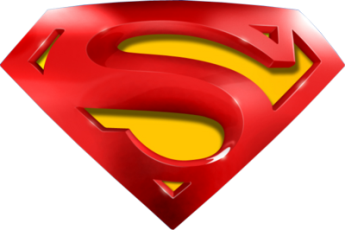 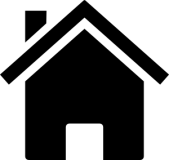 SAM 3H Q3
Algebra
Iterations
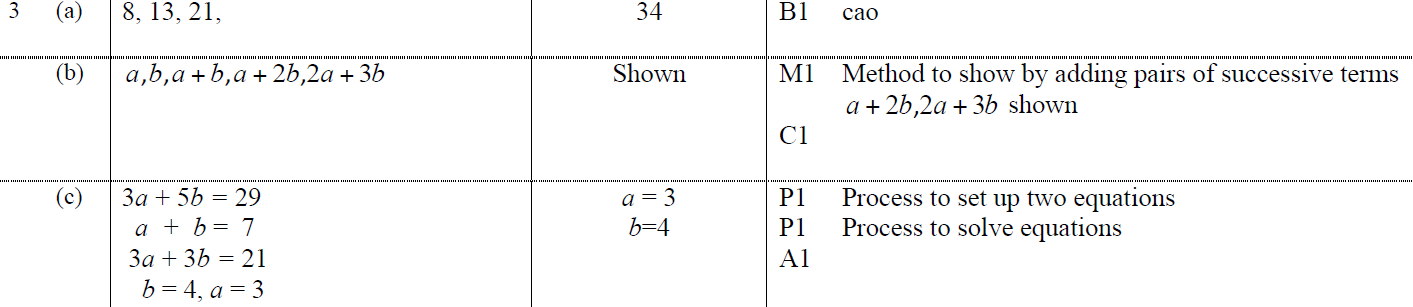 A
B
C
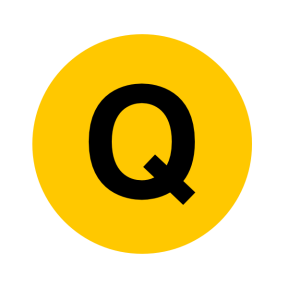 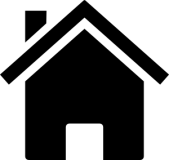 SAM 3H Q14
Algebra
Iterations
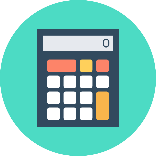 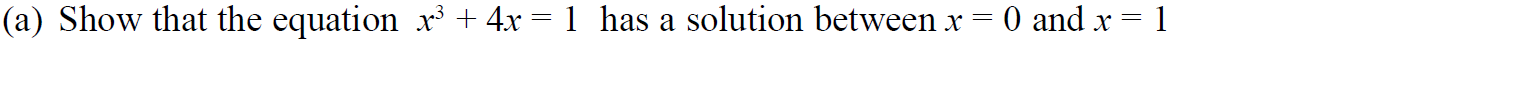 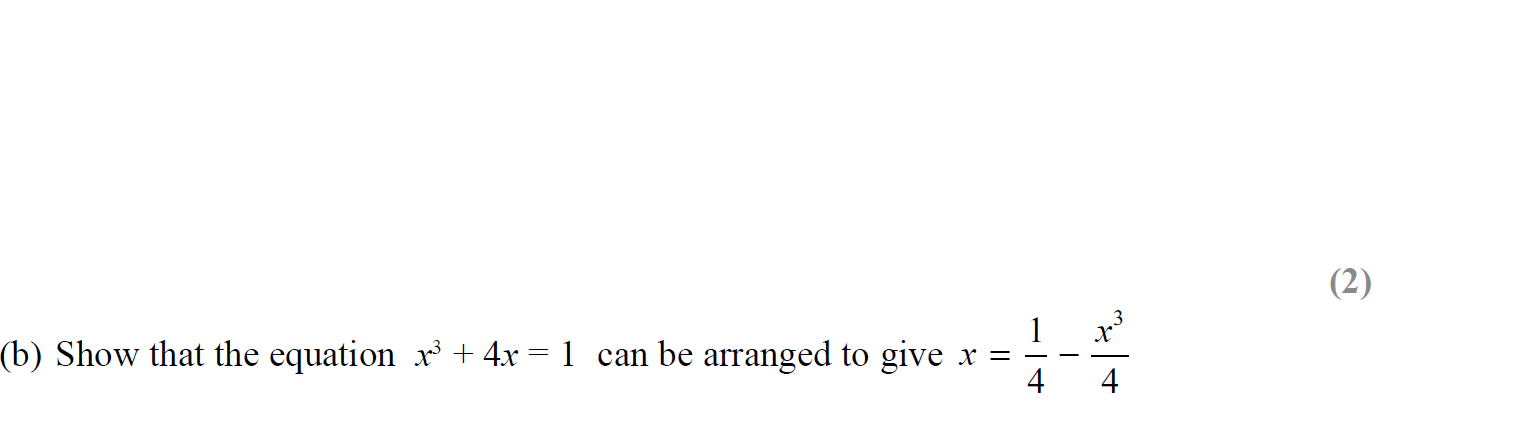 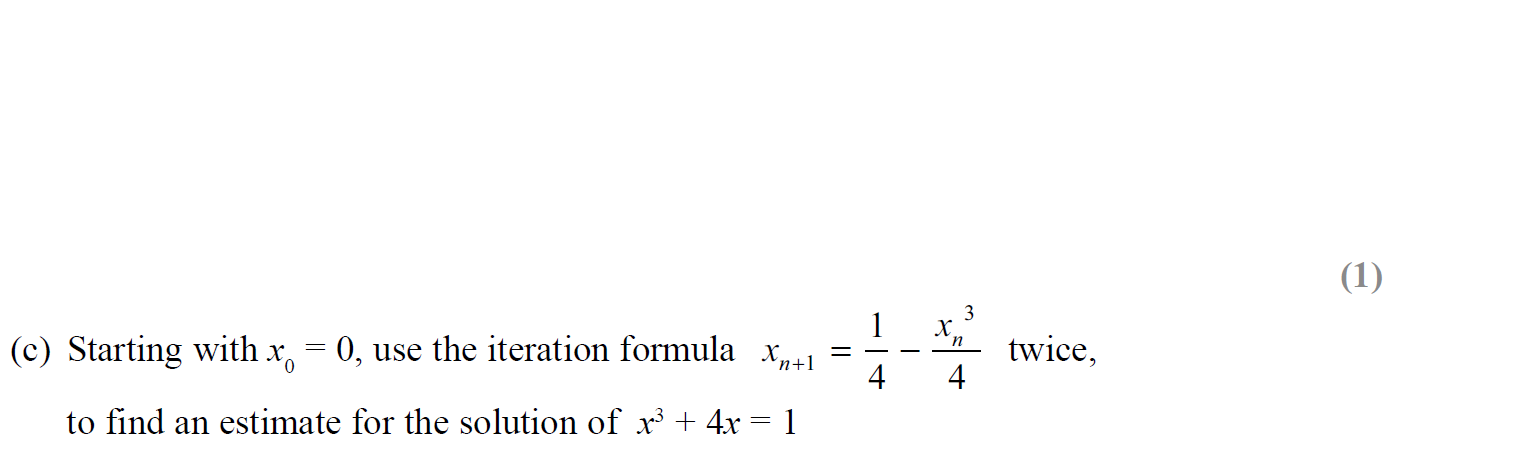 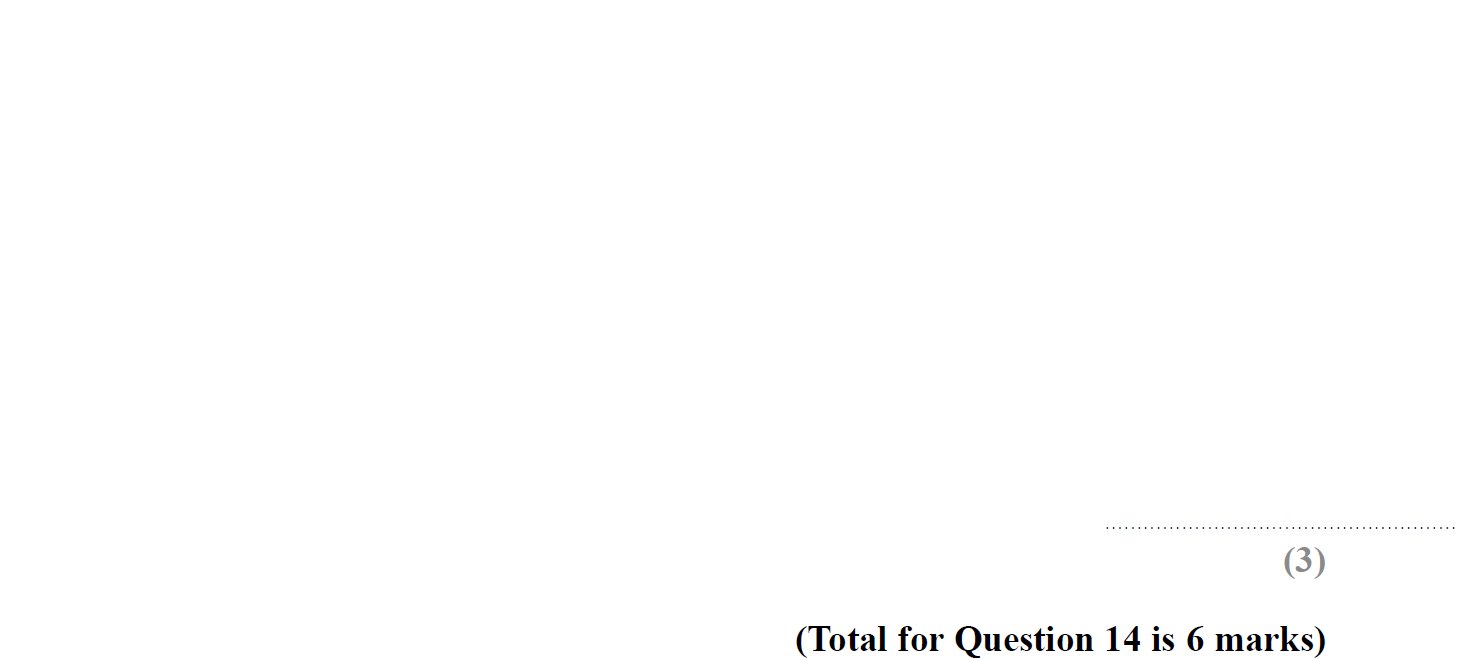 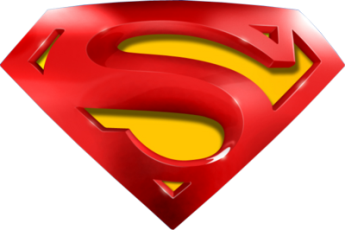 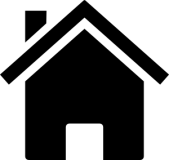 SAM 3H Q14
Algebra
Iterations
A
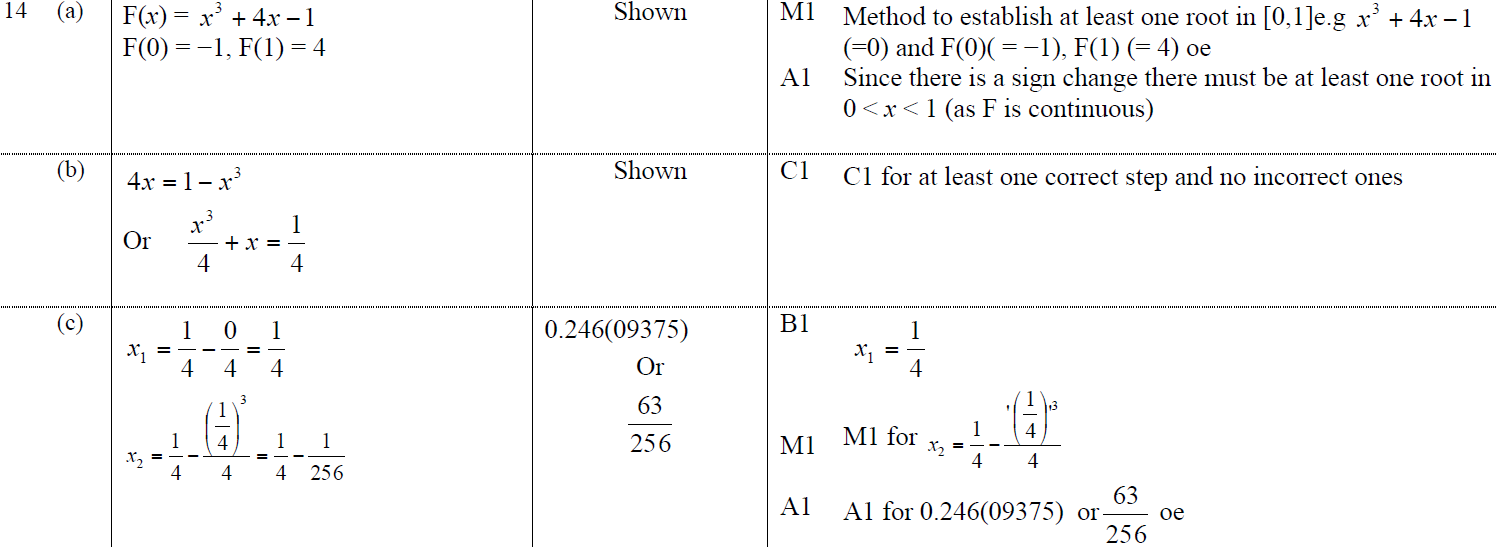 B
C
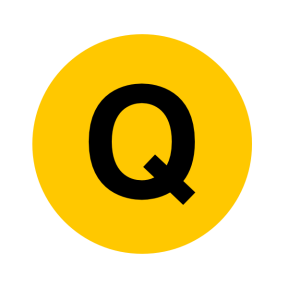 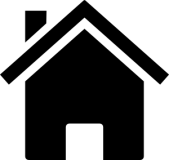 Specimen Set 1 2H Q21
Algebra
Iterations
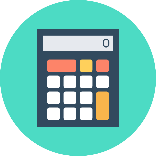 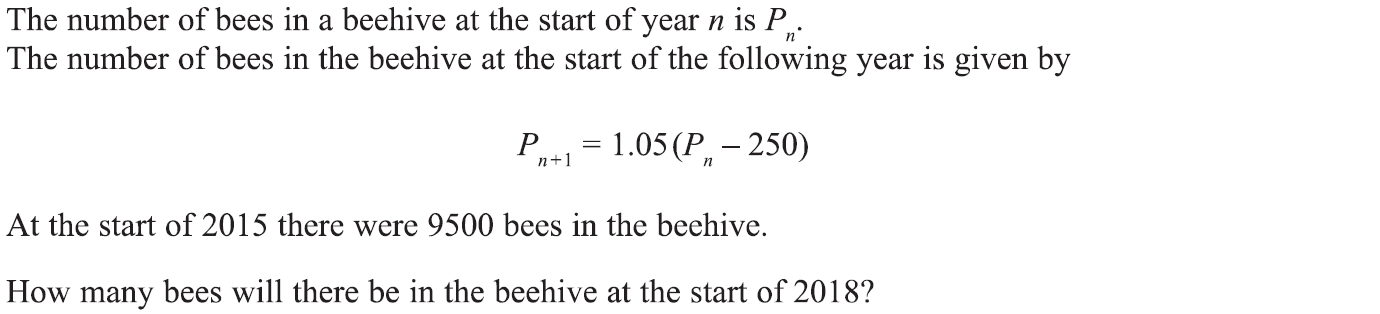 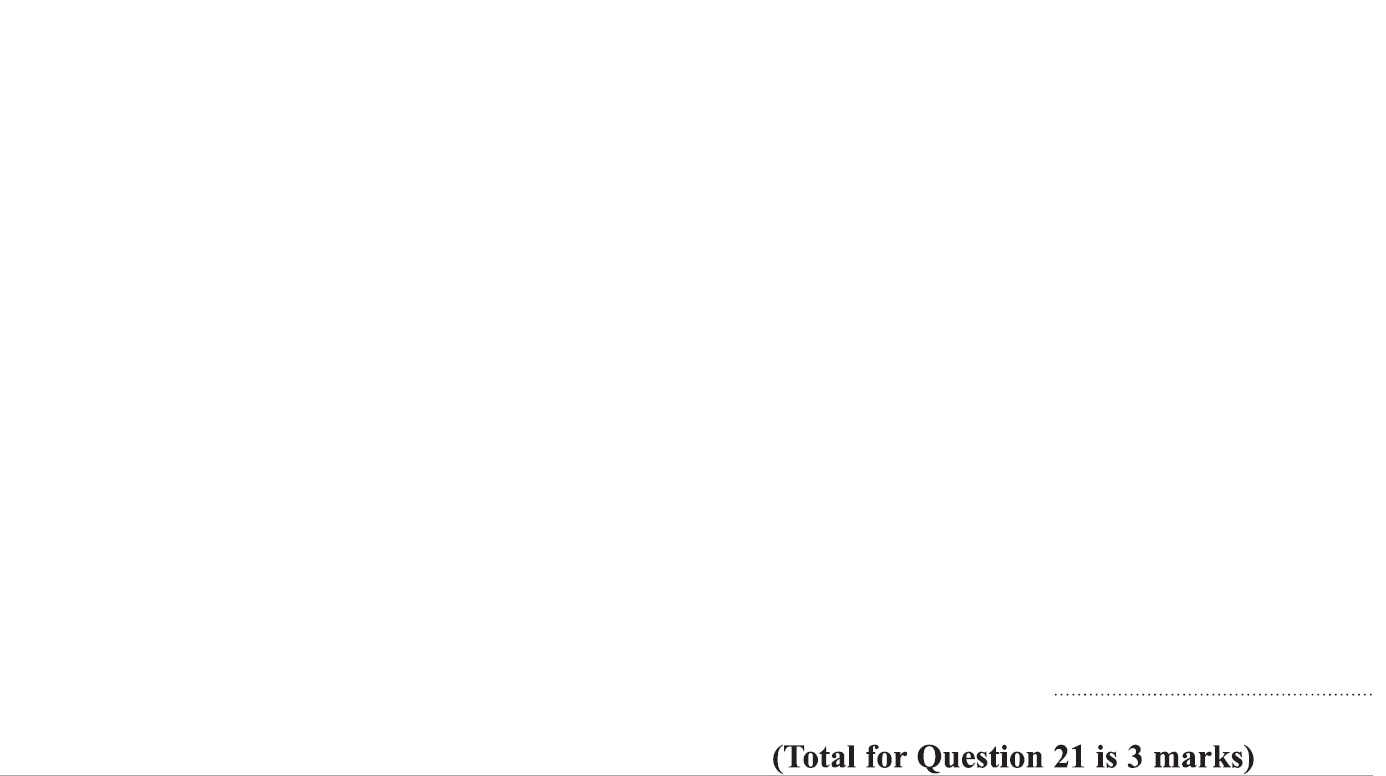 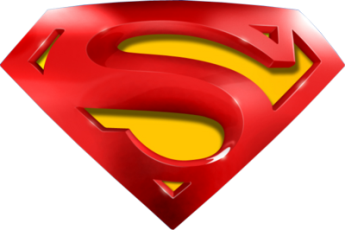 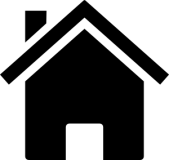 Specimen Set 1 2H Q21
Algebra
Iterations
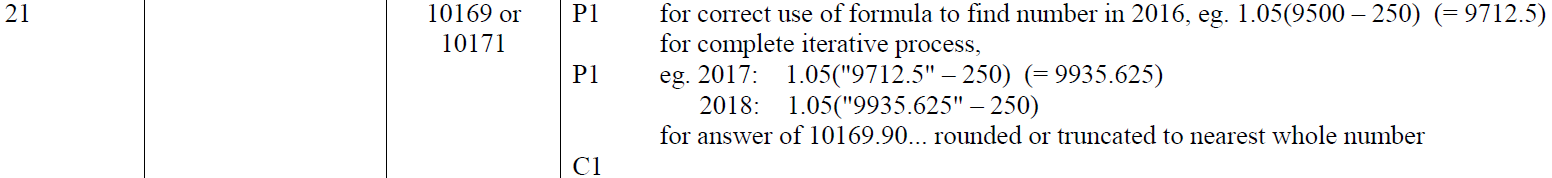 A
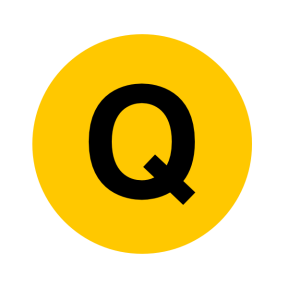 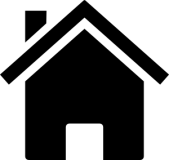 Specimen Set 1 3H Q21
Algebra
Iterations
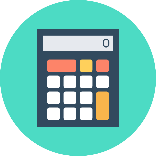 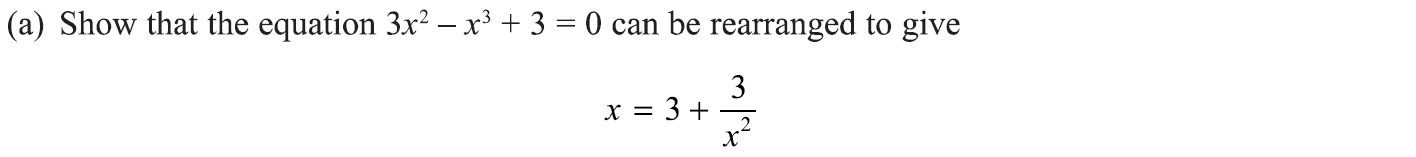 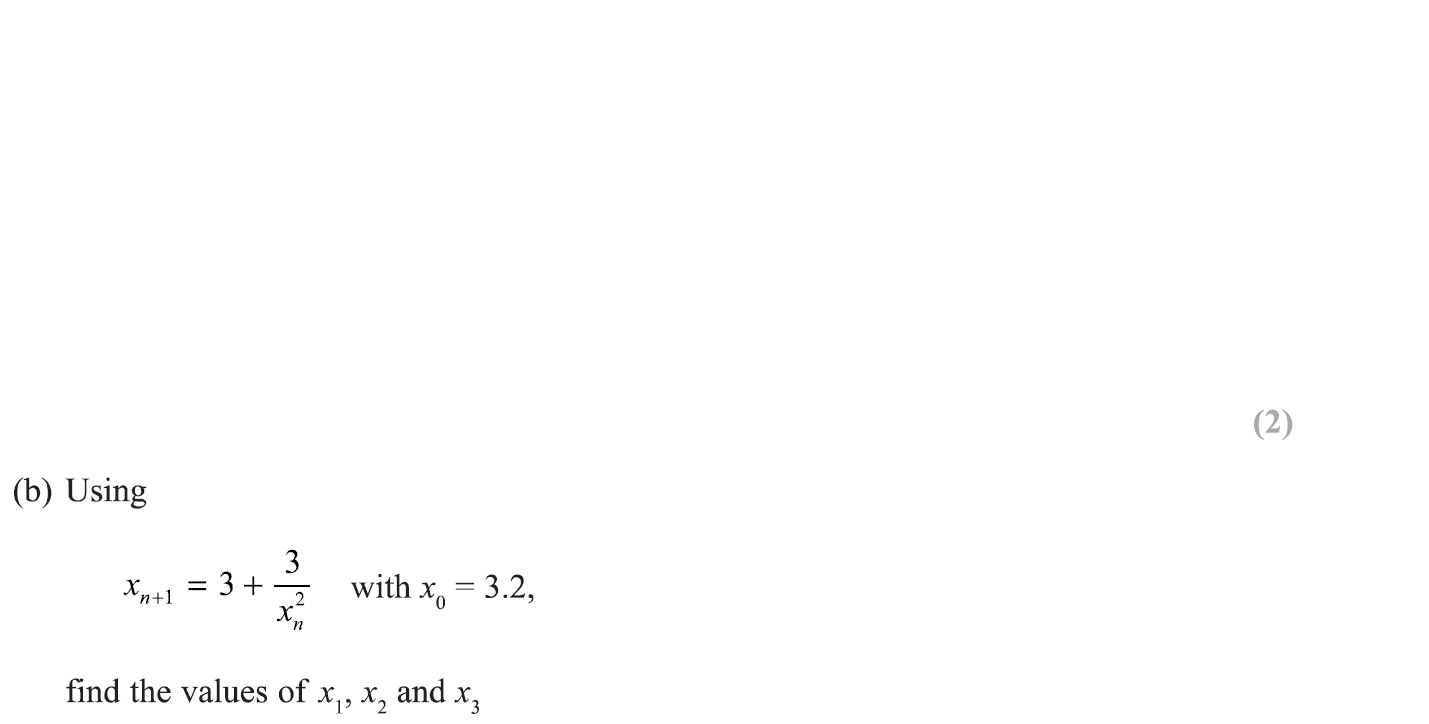 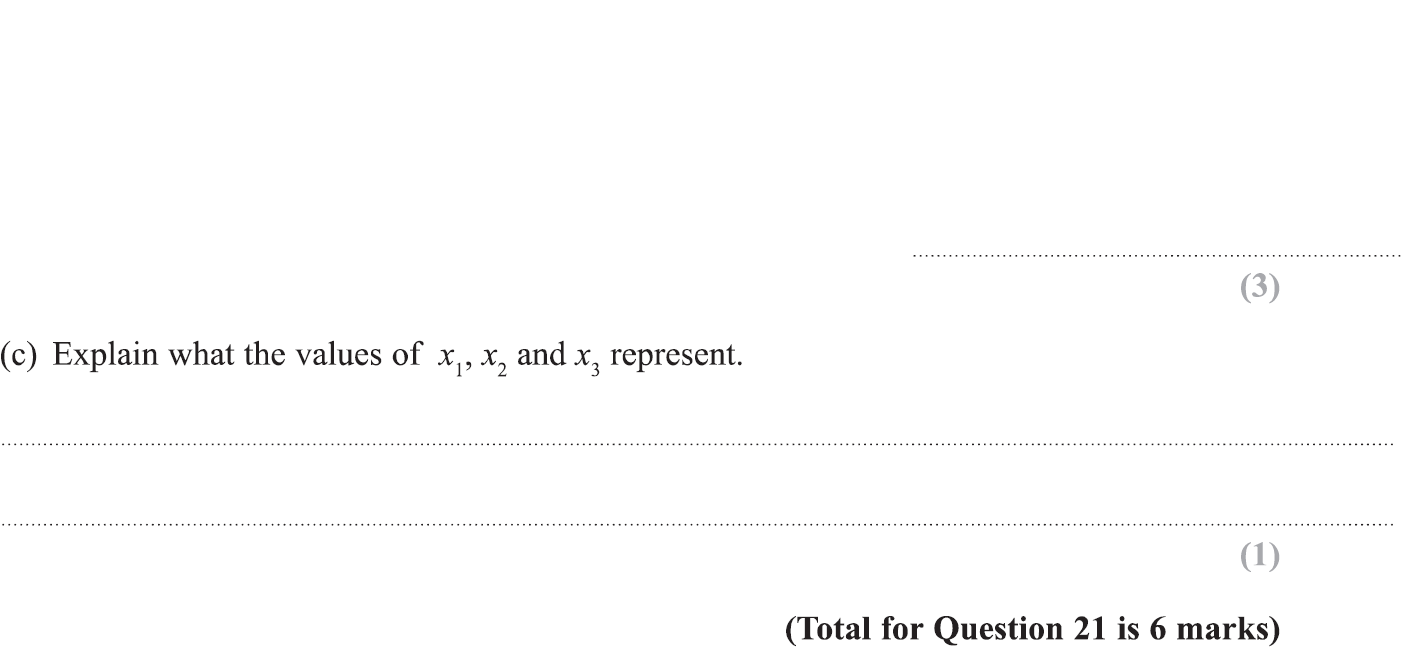 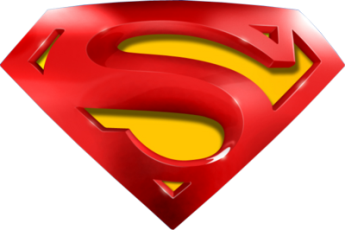 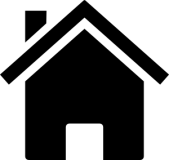 Specimen Set 1 3H Q21
Algebra
Iterations
A
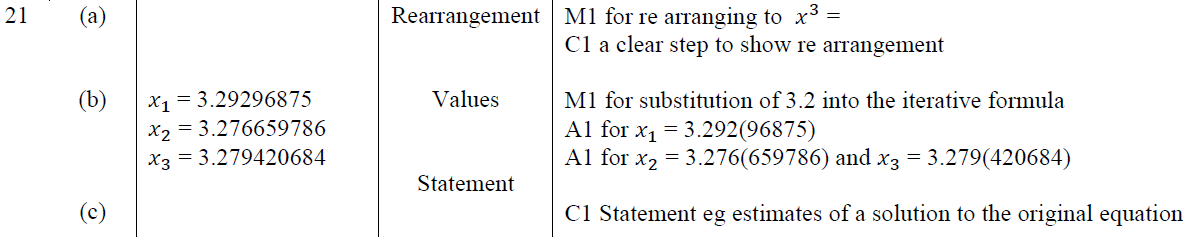 B
C
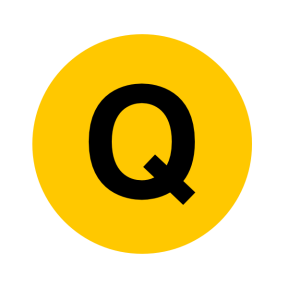 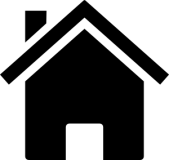 Specimen Set 2 2H Q13
Algebra
Iterations
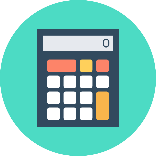 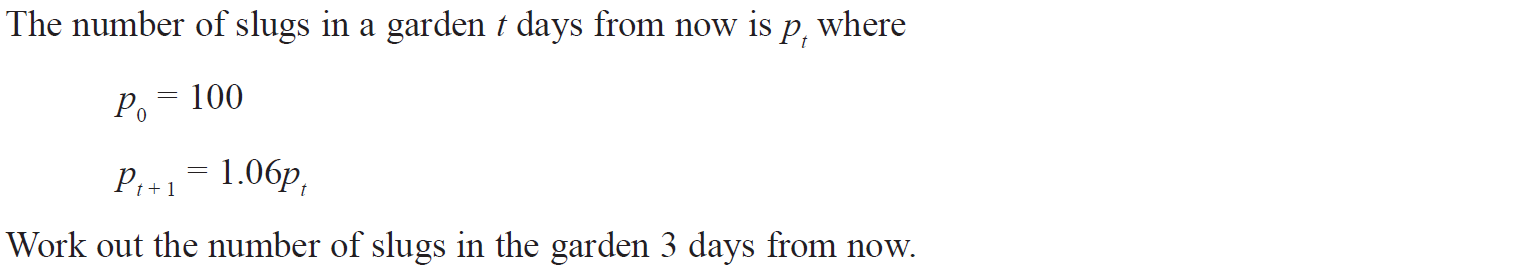 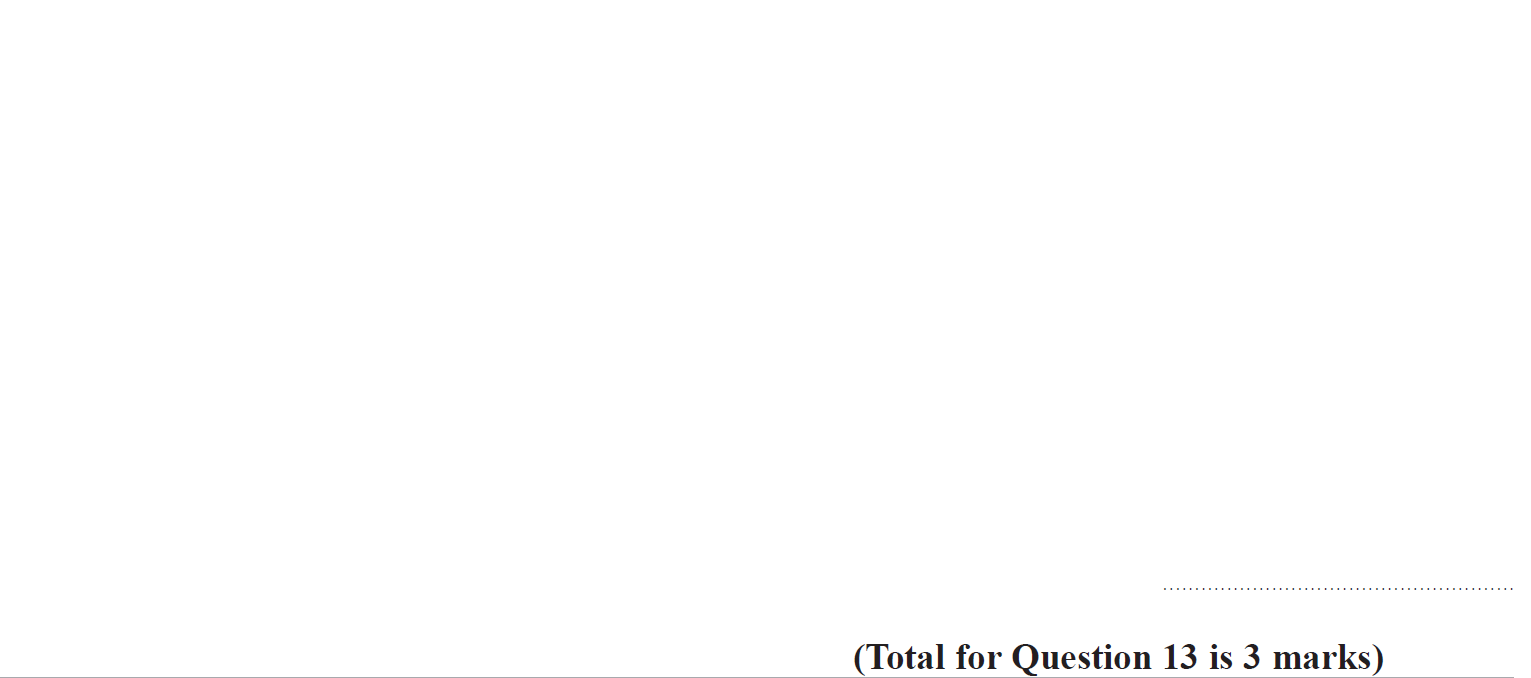 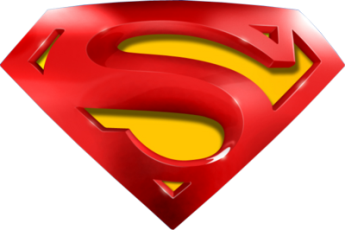 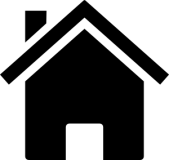 Specimen Set 2 2H Q13
Algebra
Iterations
A
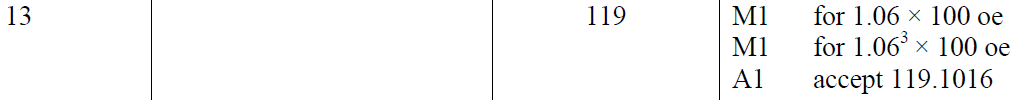 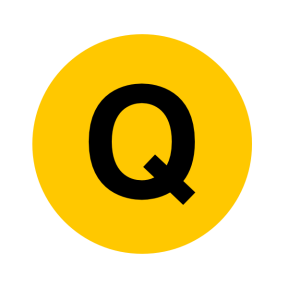 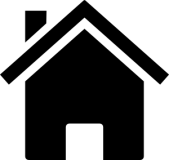 June 2017 3H Q16
Algebra
Iterations
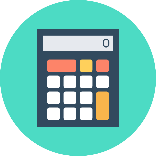 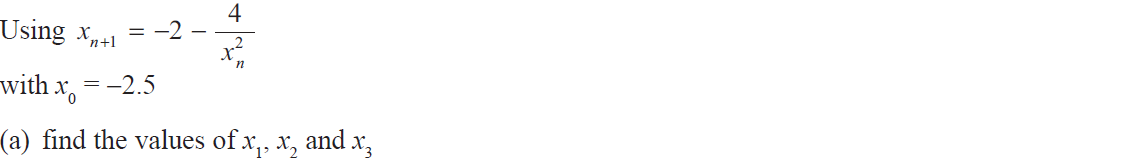 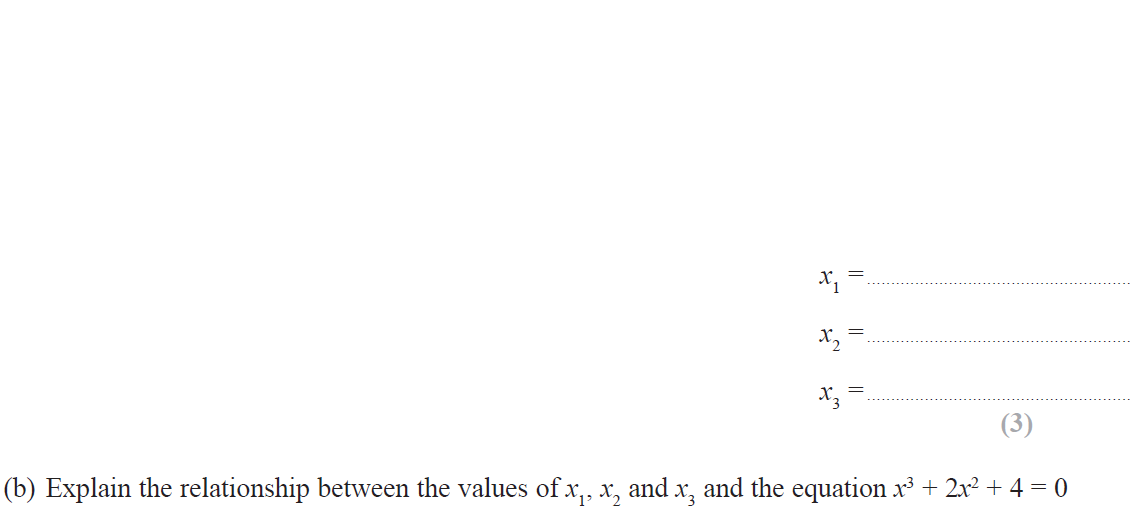 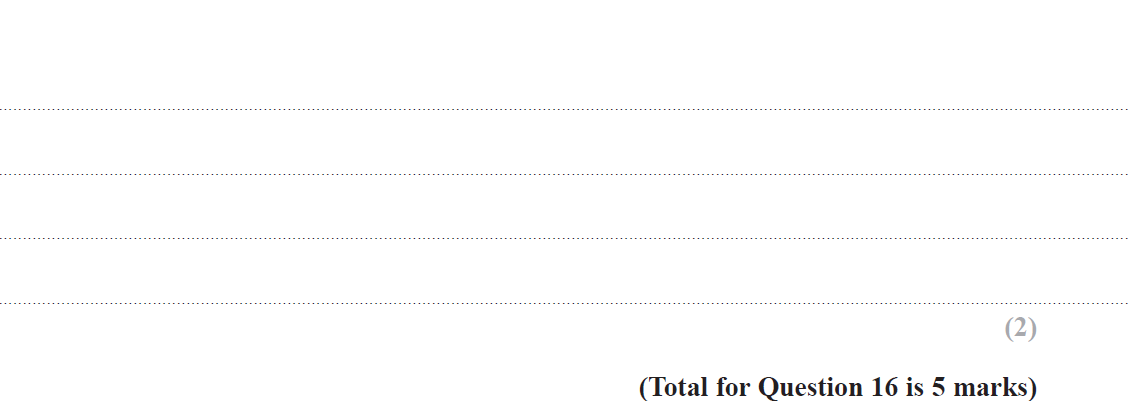 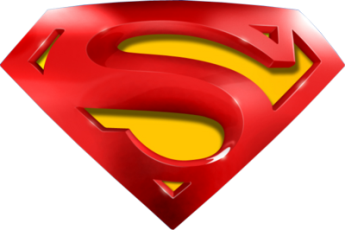 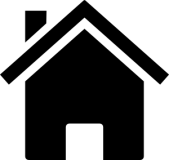 June 2017 3H Q16
Algebra
Iterations
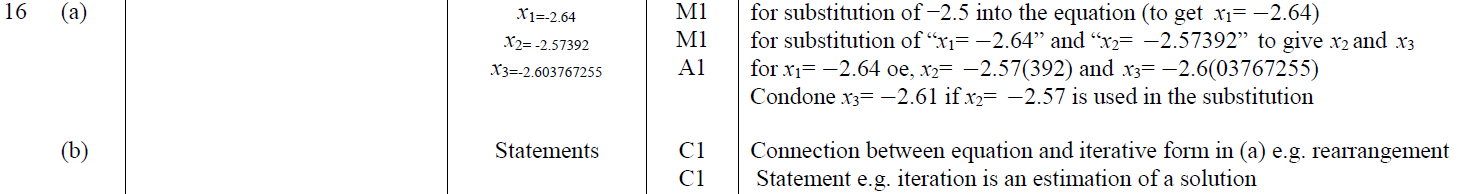 A
B
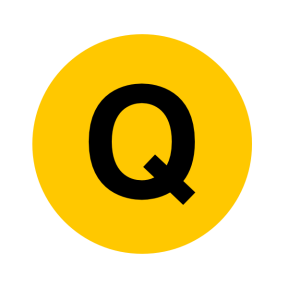 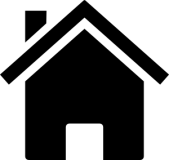 Nov 2017 2H Q18
Algebra
Iterations
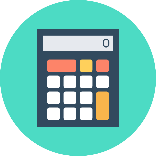 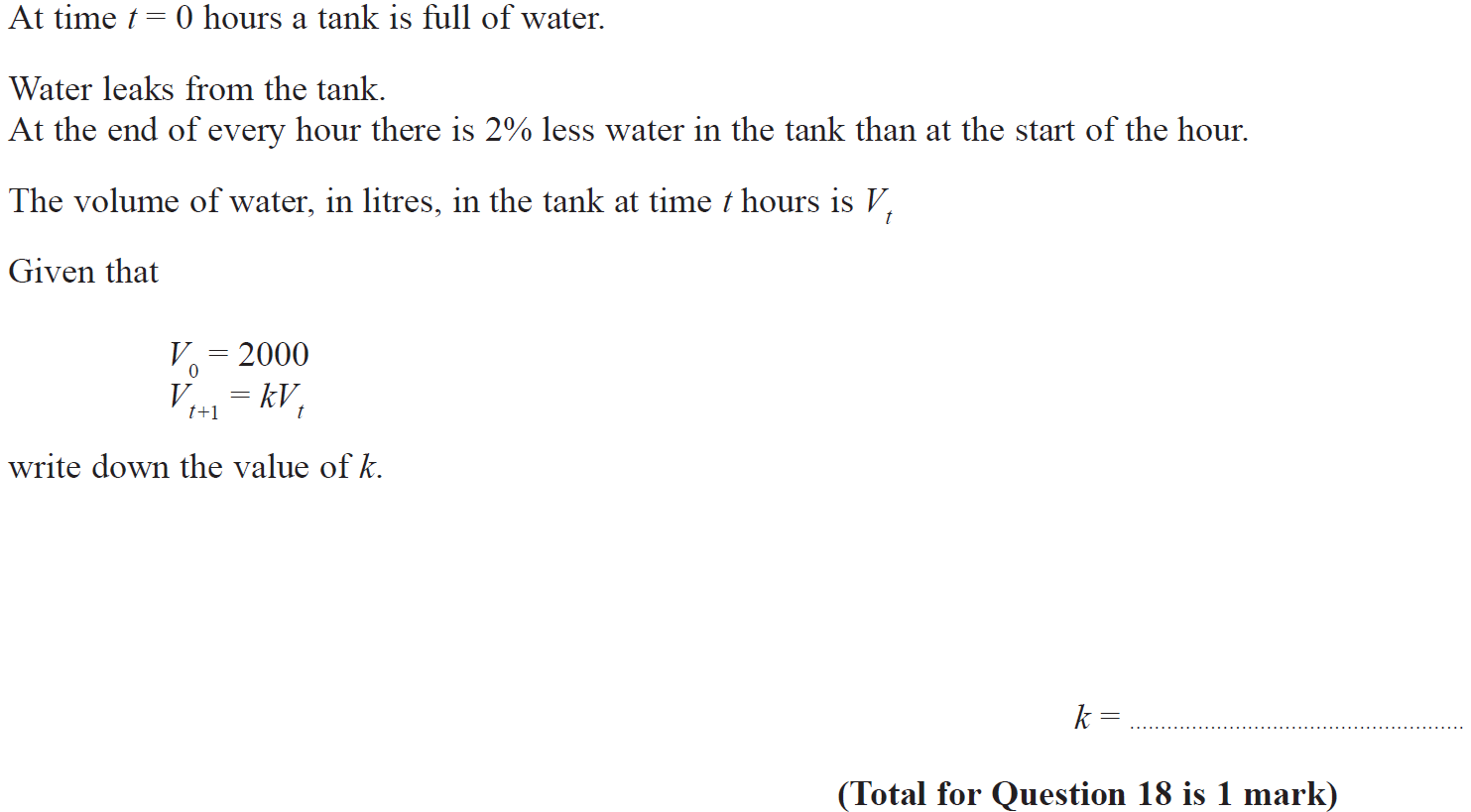 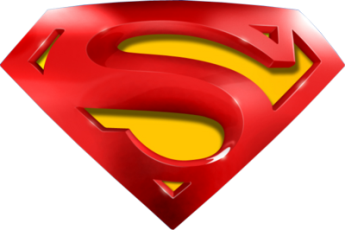 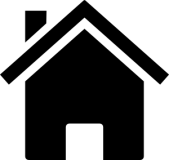 Nov 2017 2H Q18
Algebra
Iterations
A
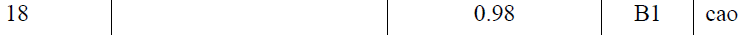 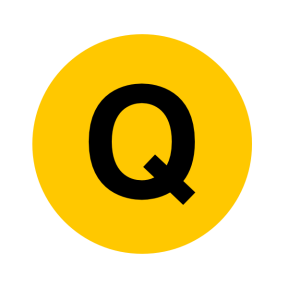 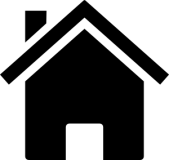 Nov 2017 3H Q15
Algebra
Iterations
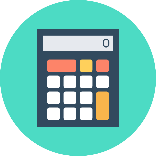 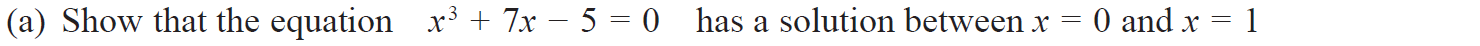 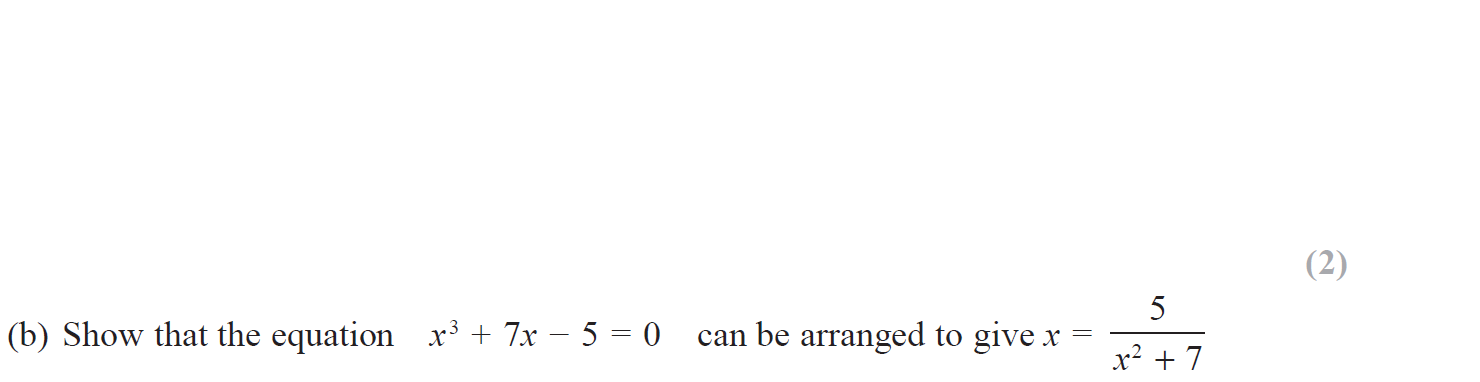 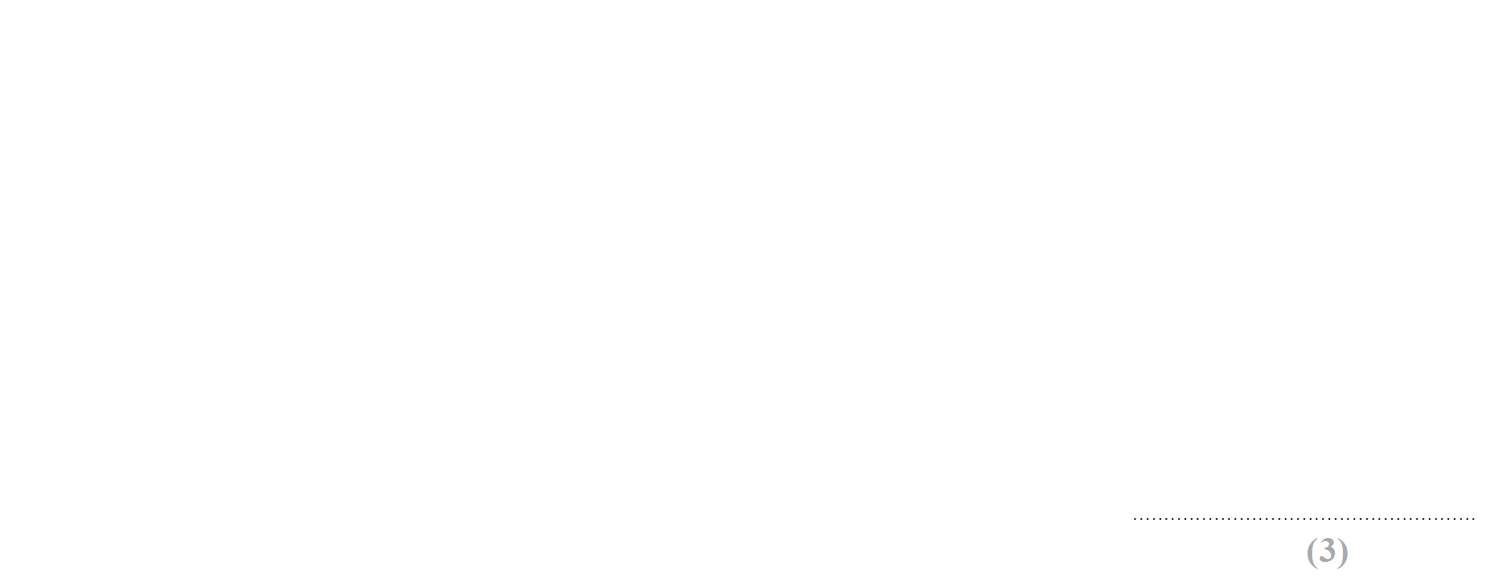 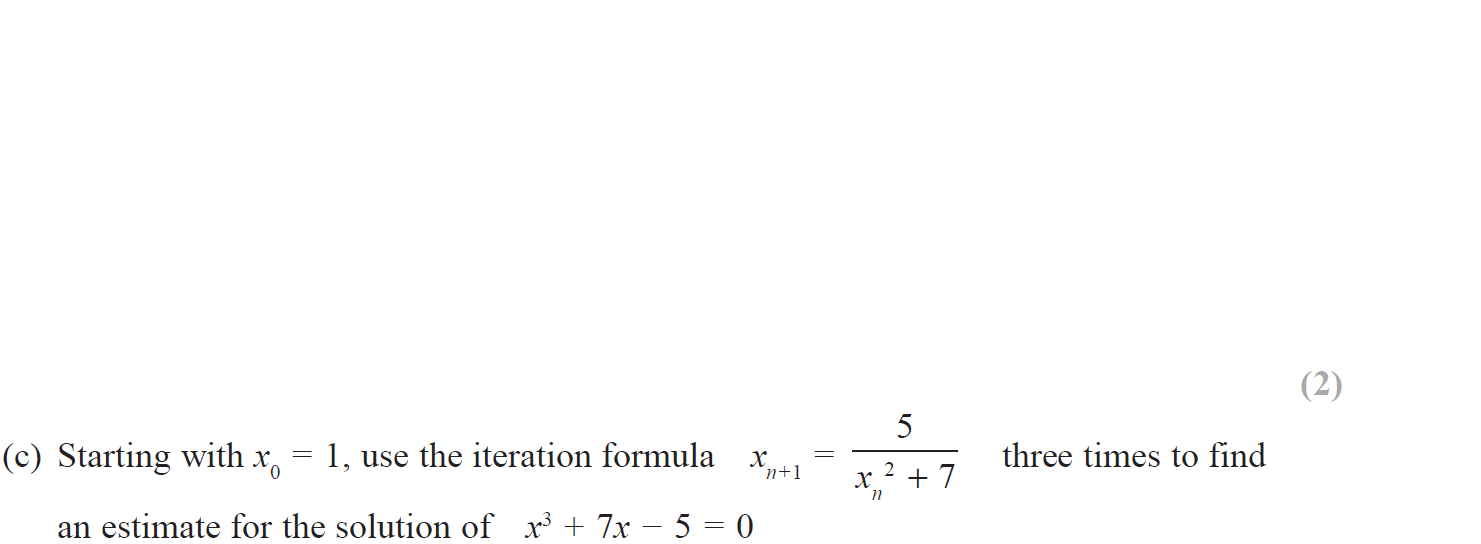 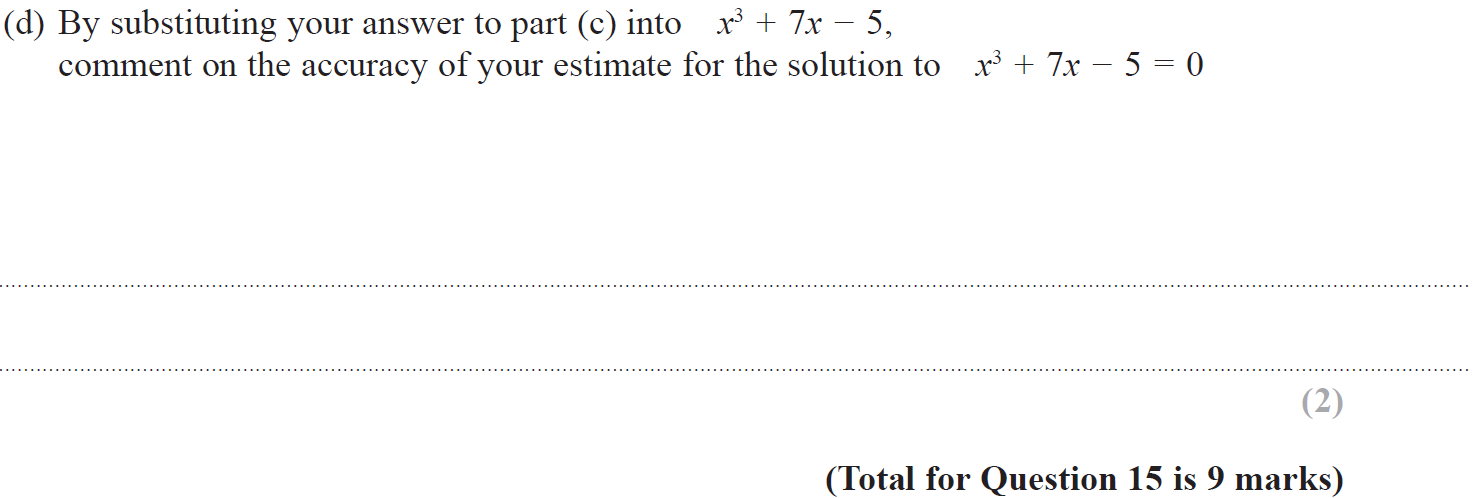 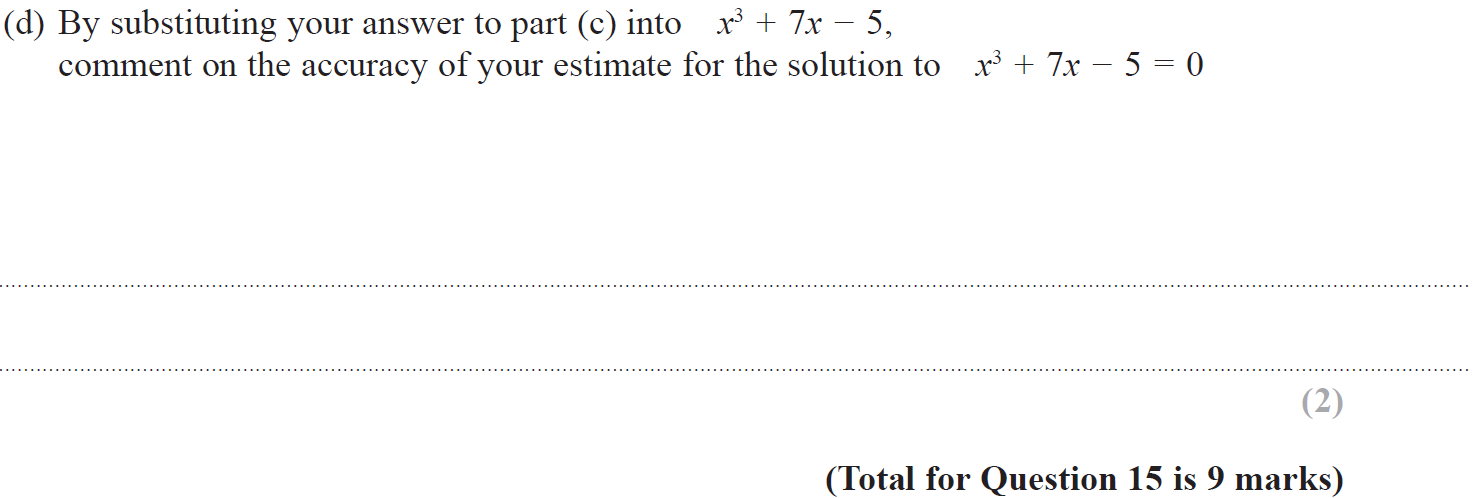 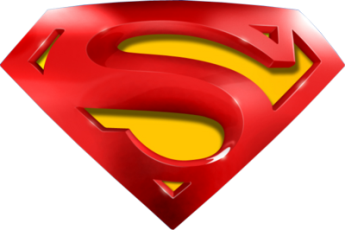 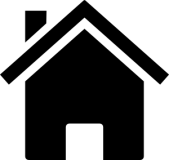 Nov 2017 3H Q15
Algebra
Iterations
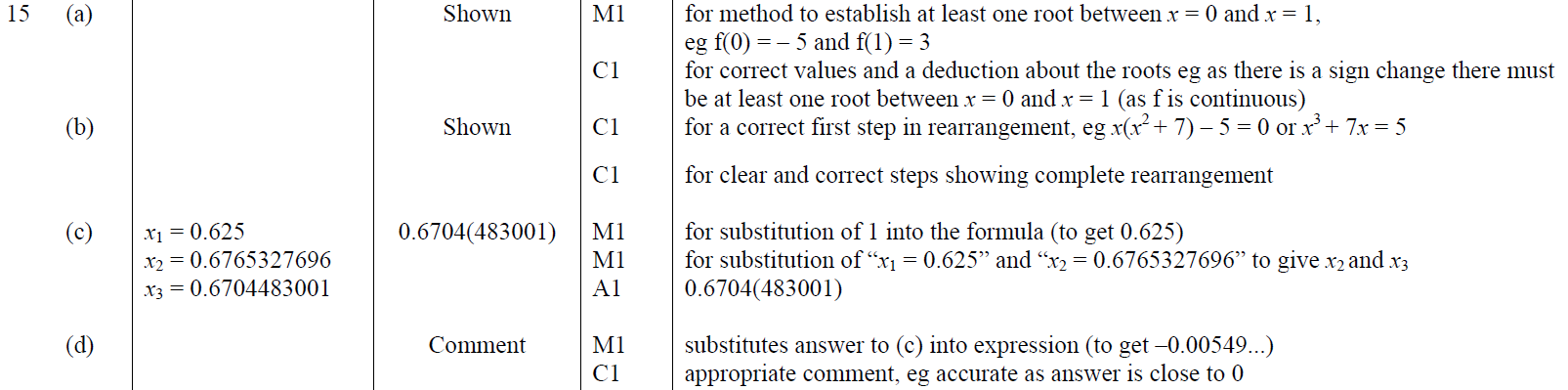 A
B
C
D
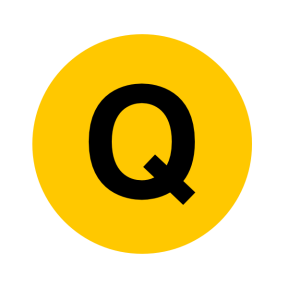 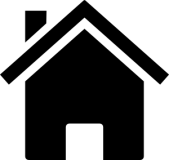 June 2018 3H Q18
Algebra
Iterations
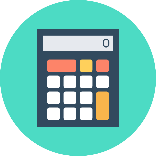 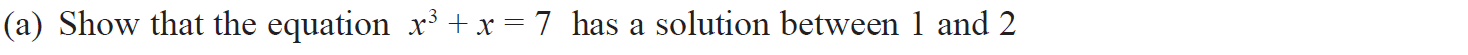 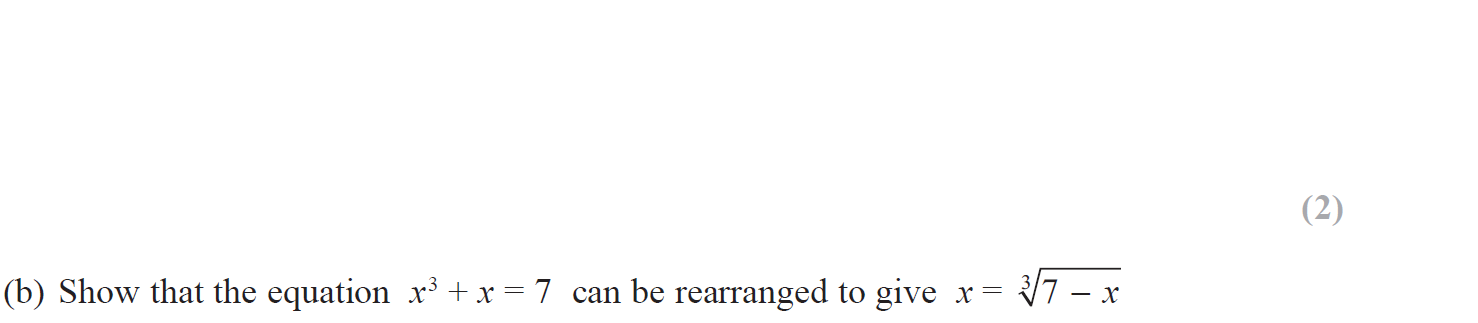 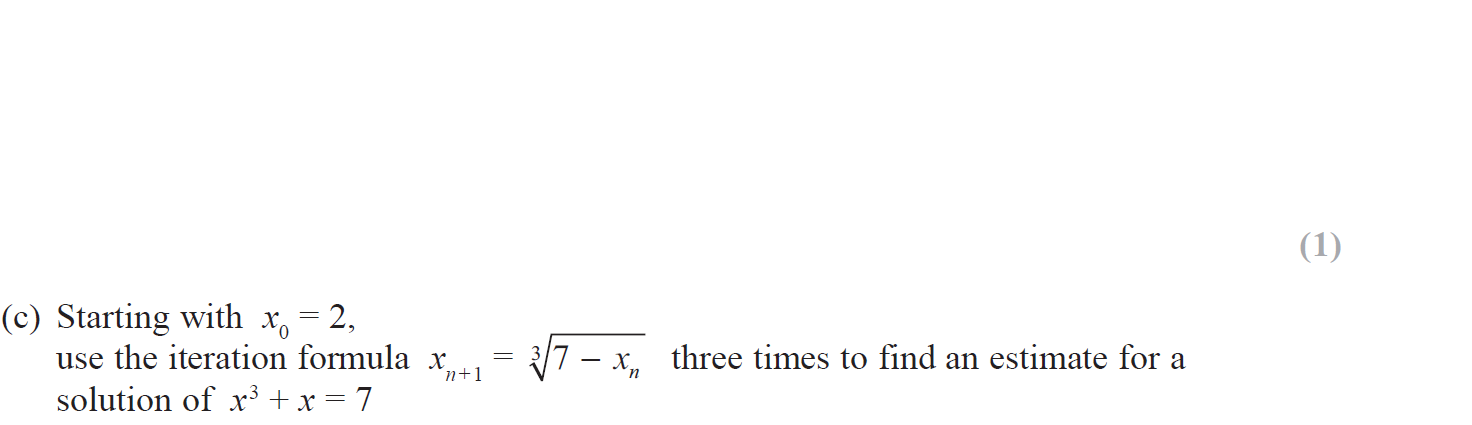 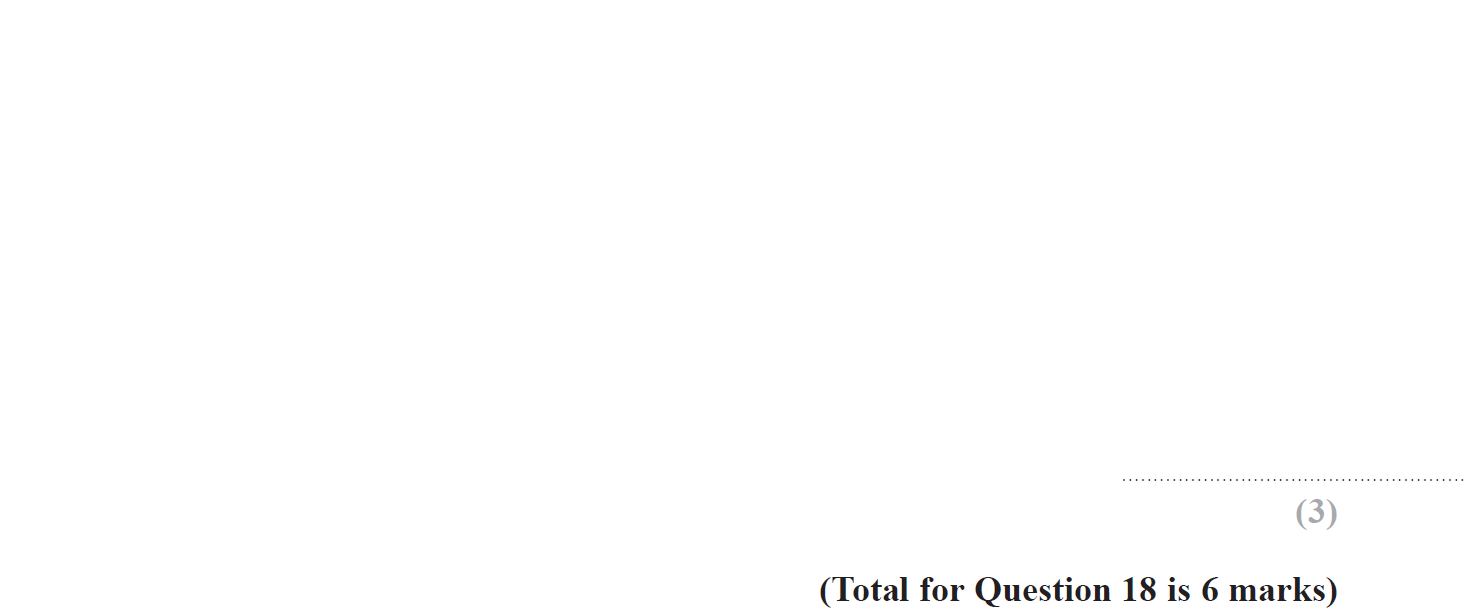 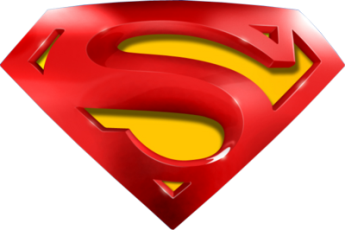 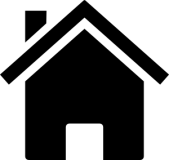 June 2018 3H Q18
Algebra
Iterations
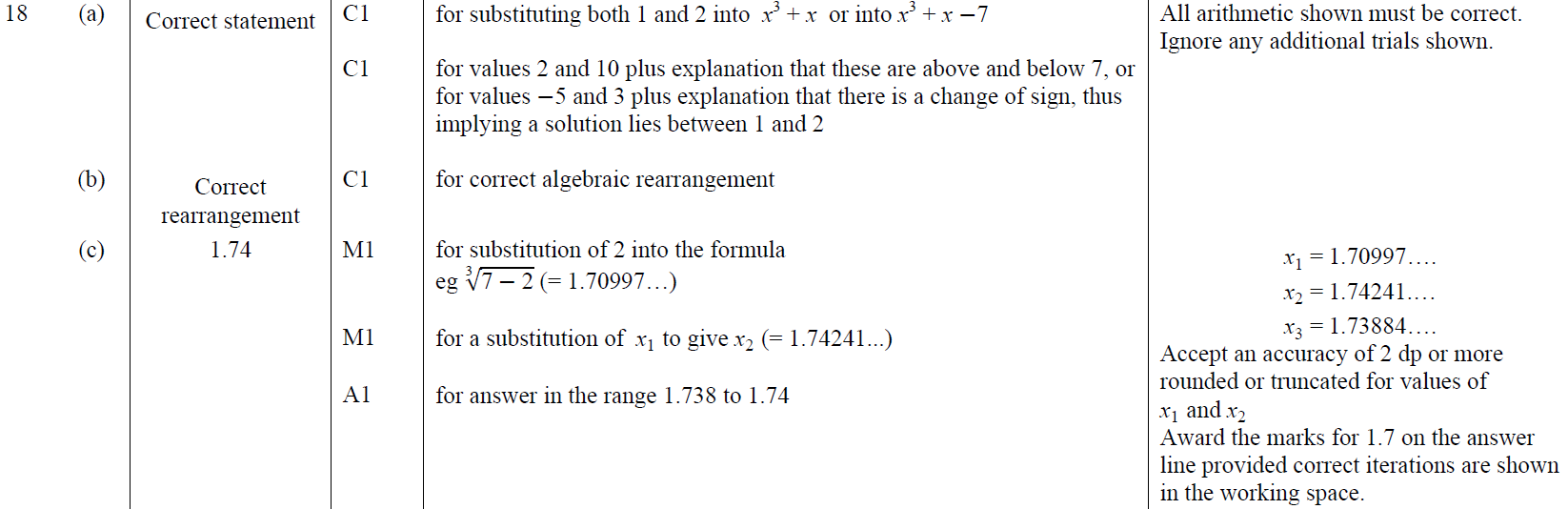 A
B
C
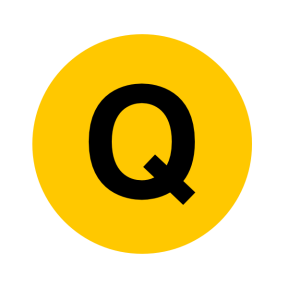 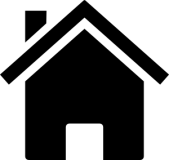 Nov 2018 3H Q13
Algebra
Iterations
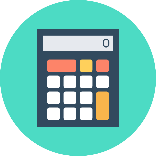 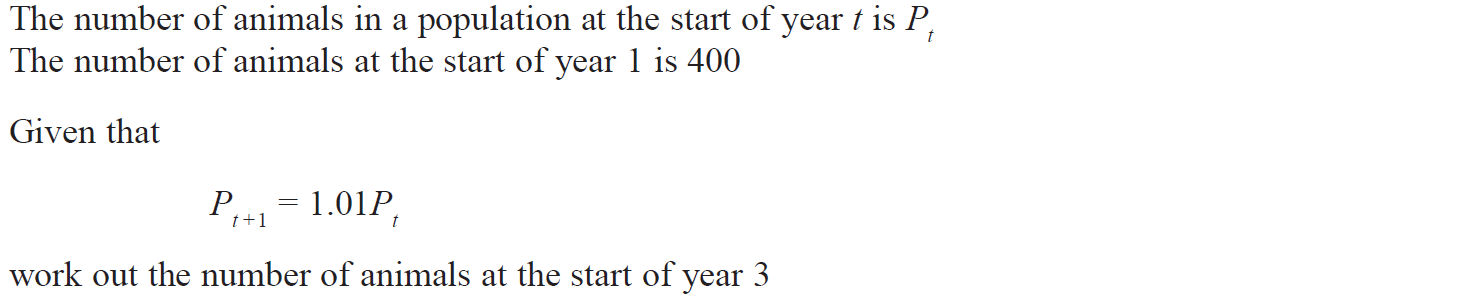 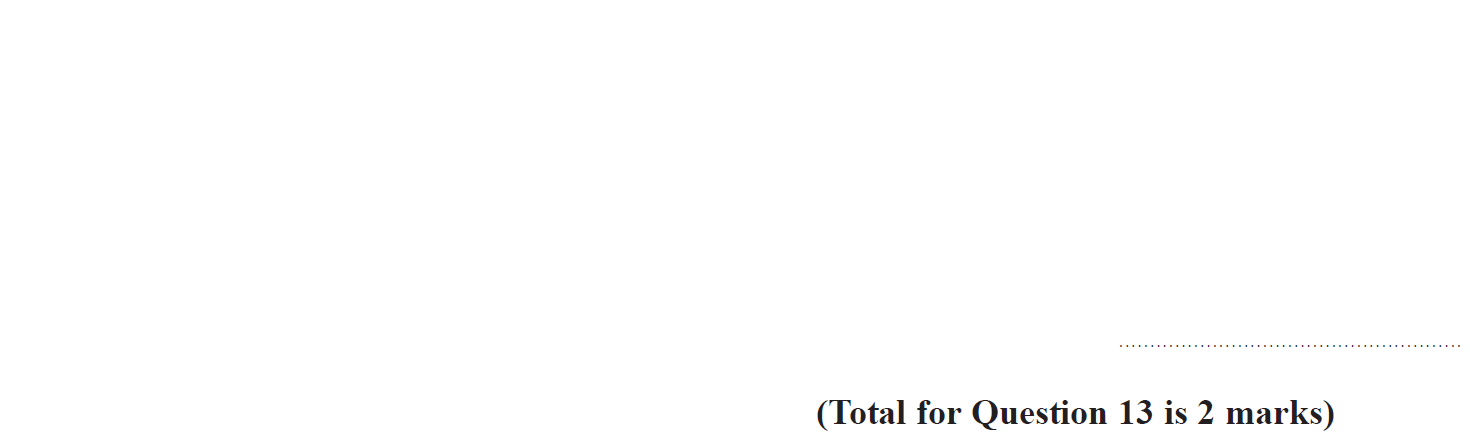 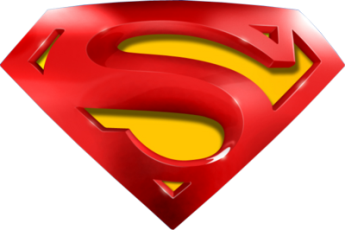 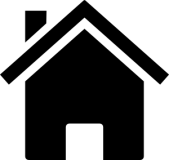 Nov 2018 3H Q13
Algebra
Iterations
A
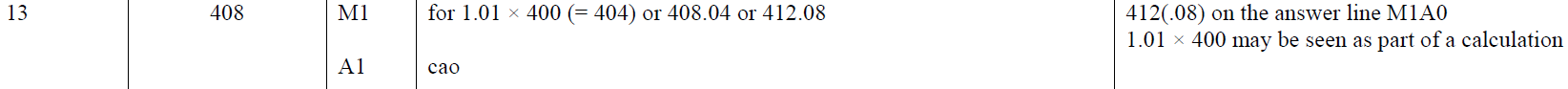 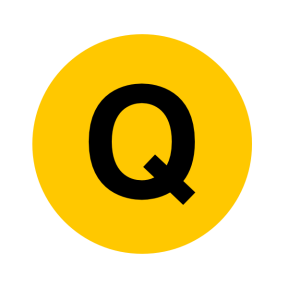 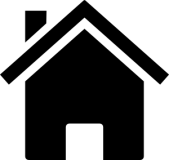 Algebra
Manipulating Formulae/ Changing the Subject
Manipulating Formulae/ Changing the Subject
SAM
1H Q17
June 2017 3H Q14
Spec 1
1H Q13
Nov 2018 1H Q2
Spec 1
2H Q1
June 2019 2H Q15
Spec 2
3H Q3
Iterations
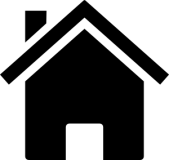 See also:
Volume & Surface Area
Forming Equations
Functions
SAM 1H Q17
Algebra
Manipulating Formulae/ Changing the Subject
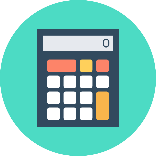 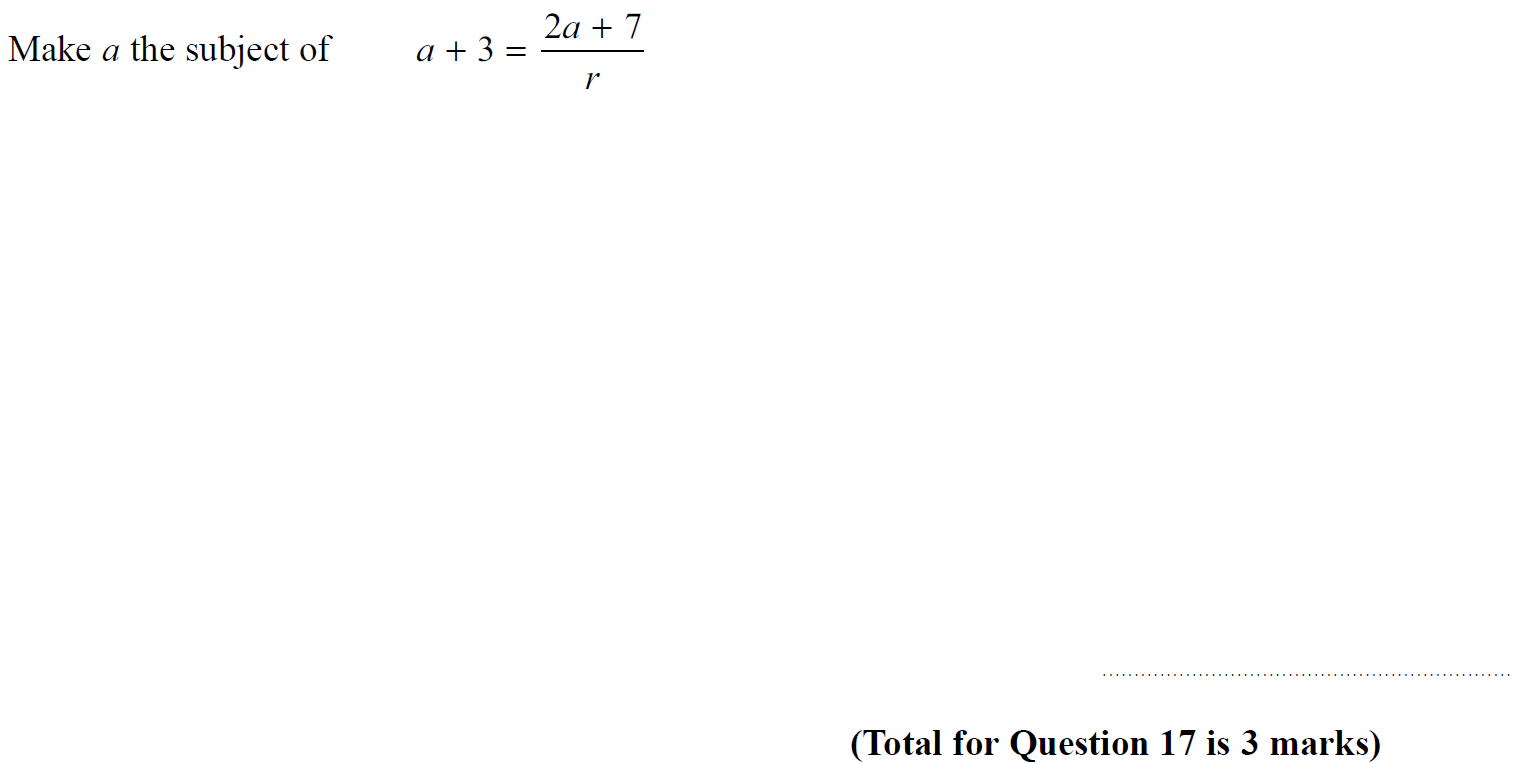 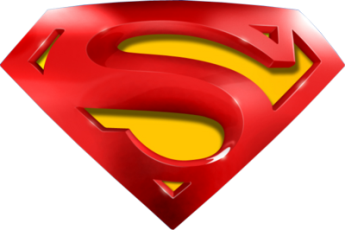 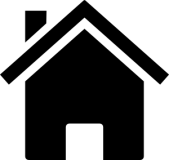 SAM 1H Q17
Algebra
Manipulating Formulae/ Changing the Subject
A
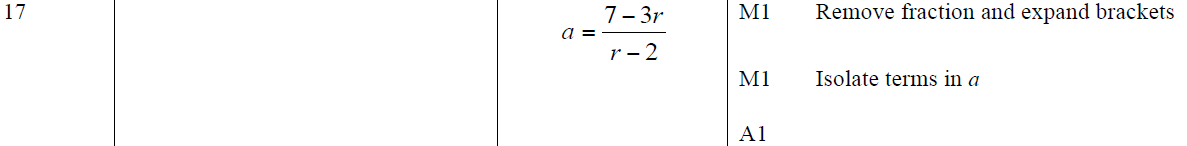 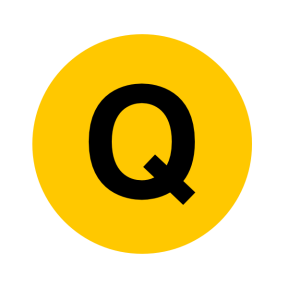 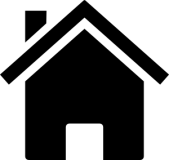 Specimen Set 1 1H Q13
Algebra
Manipulating Formulae/ Changing the Subject
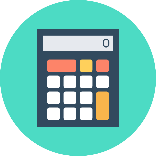 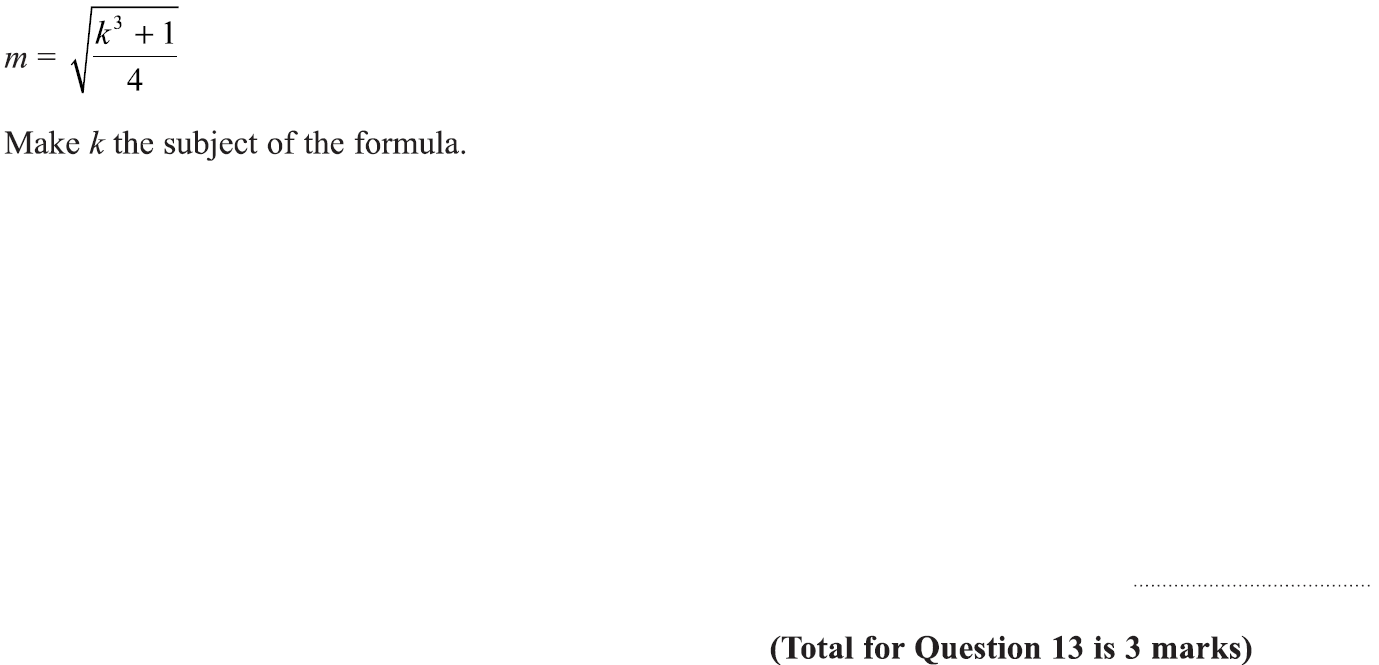 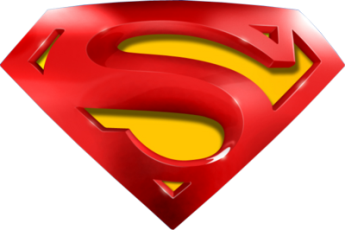 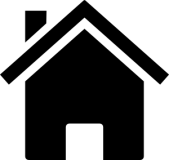 Specimen Set 1 1H Q13
Algebra
Manipulating Formulae/ Changing the Subject
A
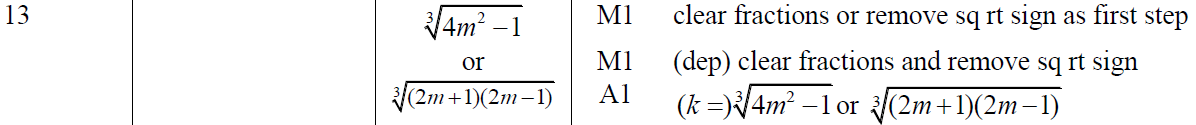 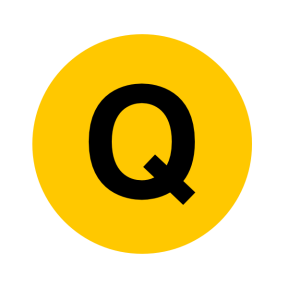 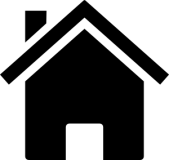 Specimen Set 1 2H Q1
Algebra
Manipulating Formulae/ Changing the Subject
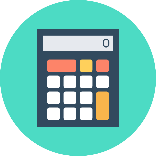 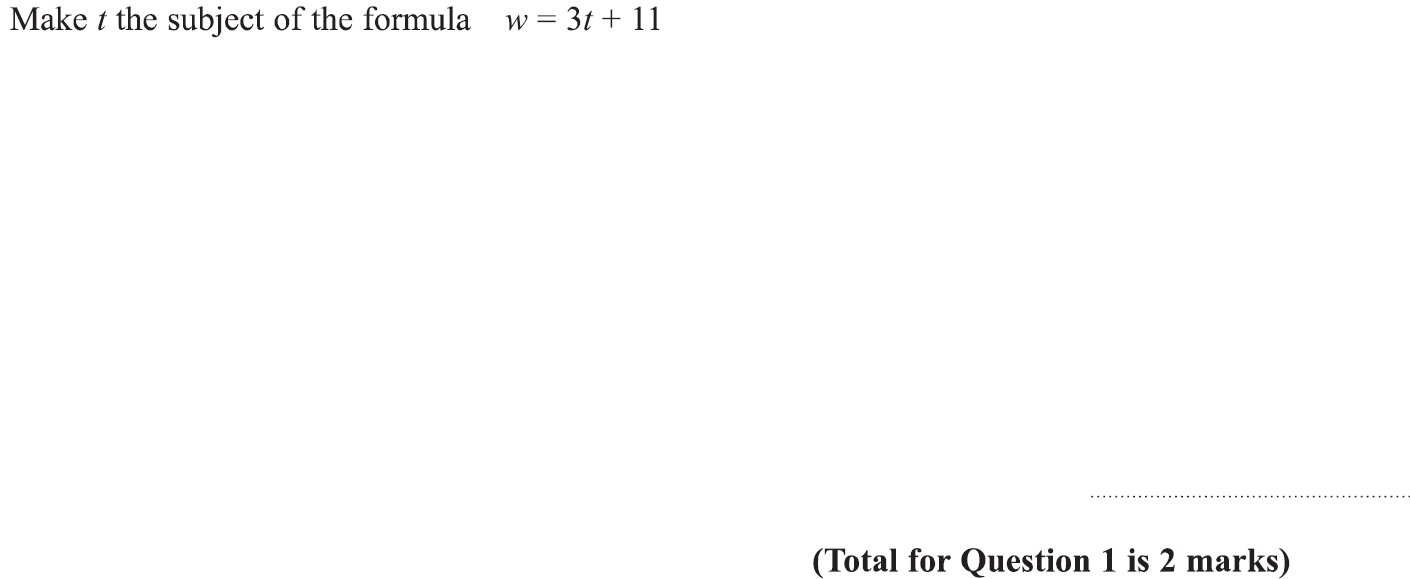 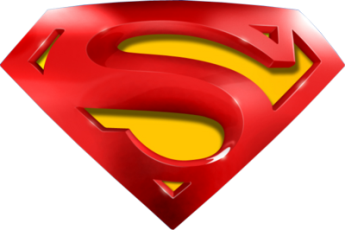 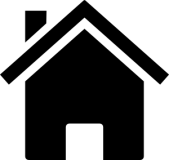 Specimen Set 1 2H Q1
Algebra
Manipulating Formulae/ Changing the Subject
A
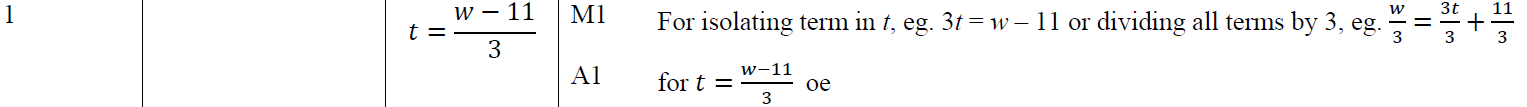 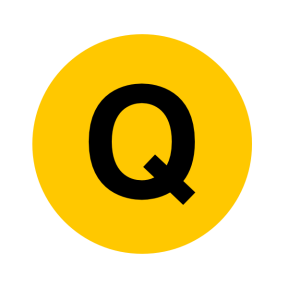 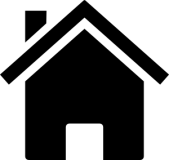 Specimen Set 2 3H Q3
Algebra
Manipulating Formulae/ Changing the Subject
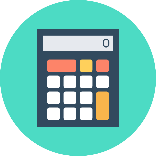 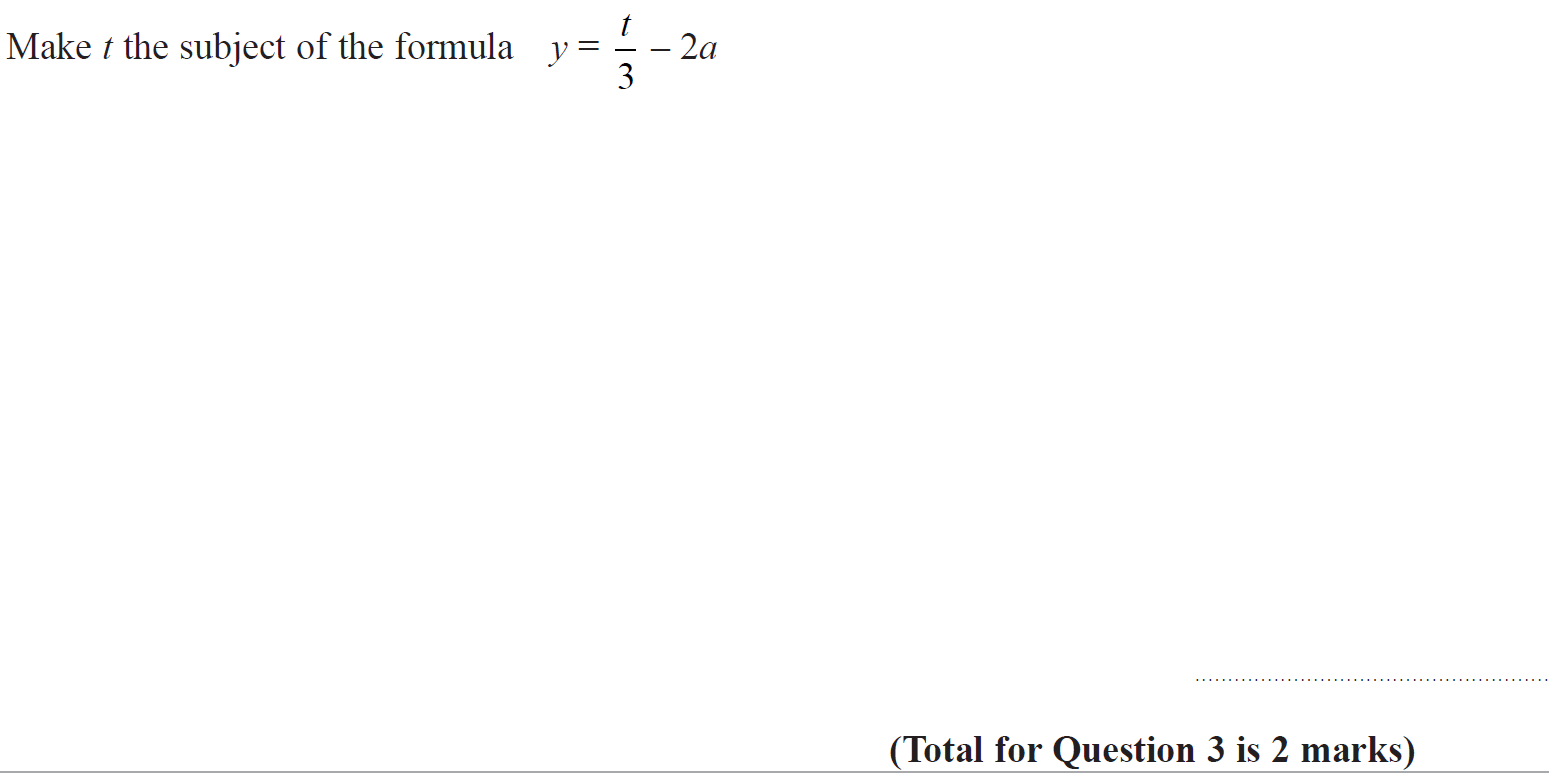 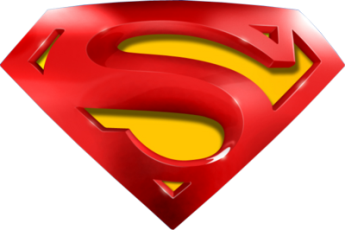 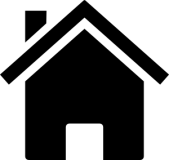 Specimen Set 2 3H Q3
Algebra
Manipulating Formulae/ Changing the Subject
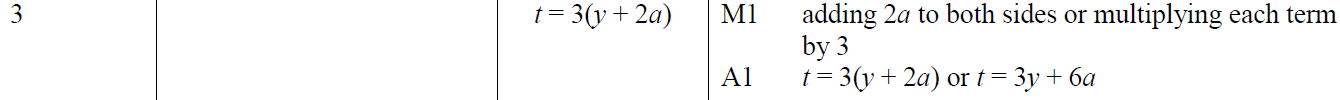 A
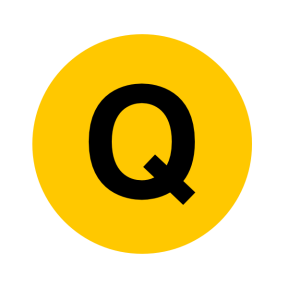 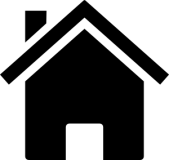 June 2017 3H Q14
Algebra
Manipulating Formulae/ Changing the Subject
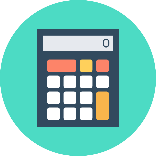 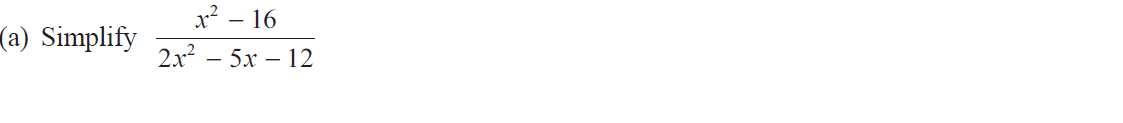 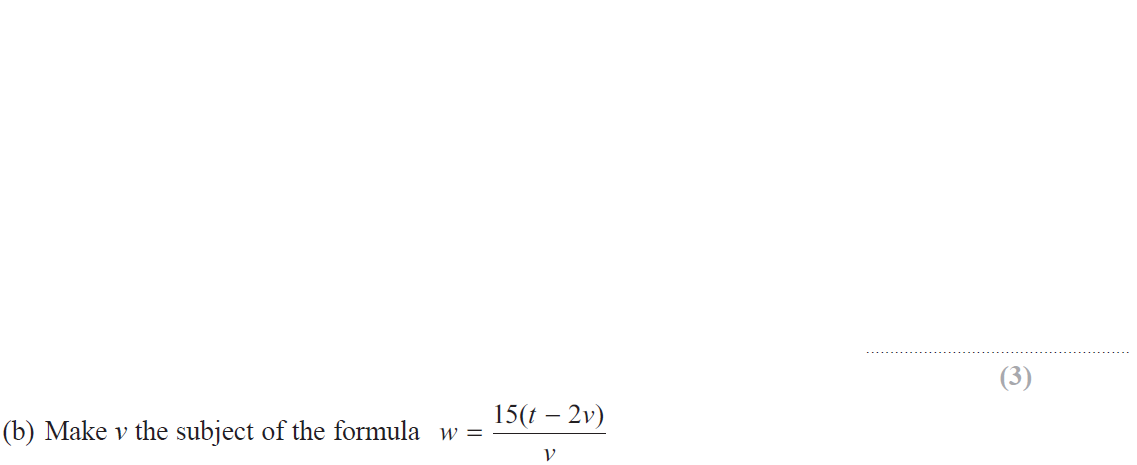 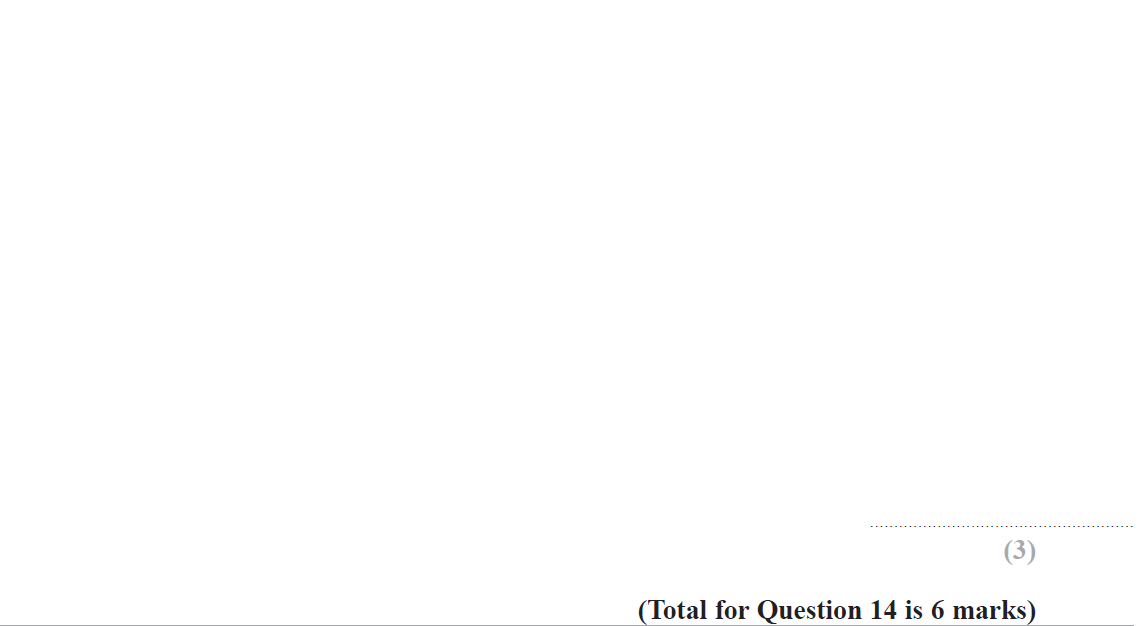 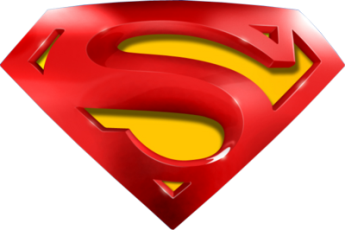 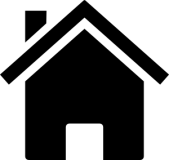 June 2017 3H Q14
Algebra
Manipulating Formulae/ Changing the Subject
A
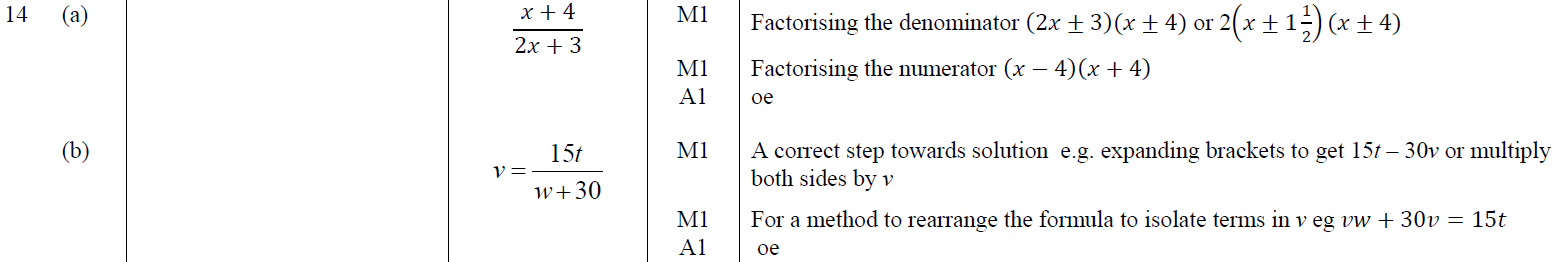 B
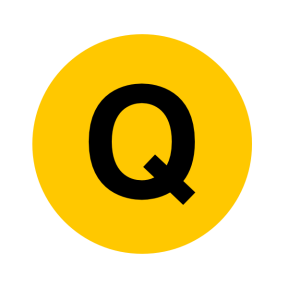 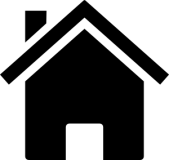 Nov 2018 1H Q2
Algebra
Manipulating Formulae/ Changing the Subject
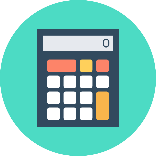 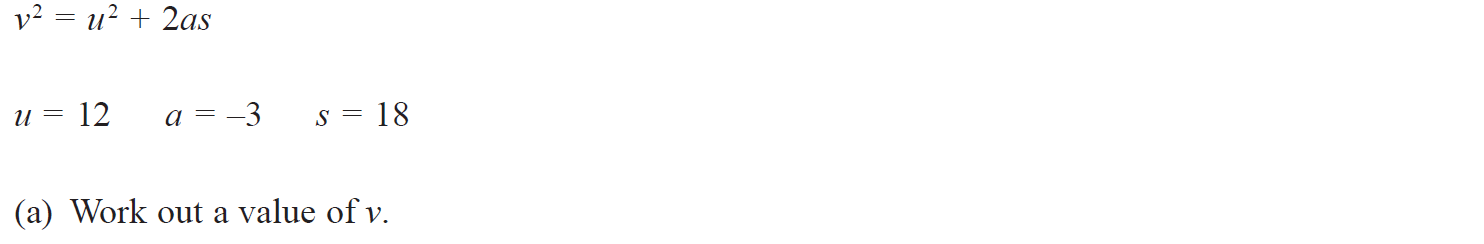 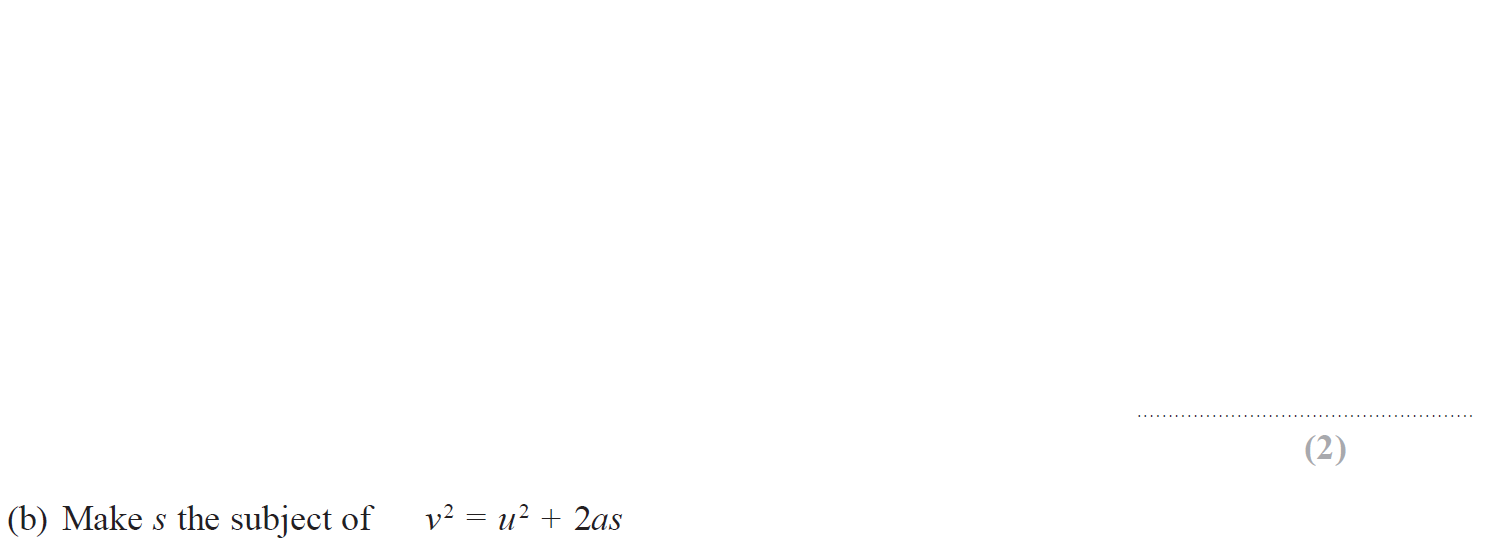 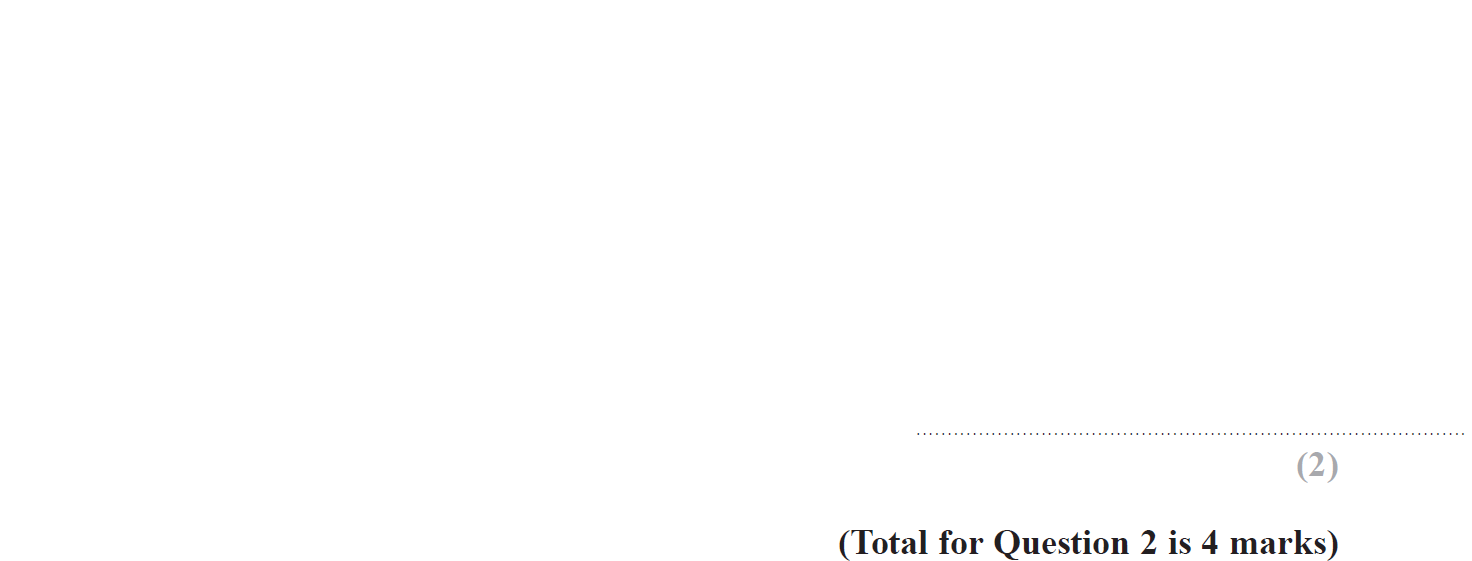 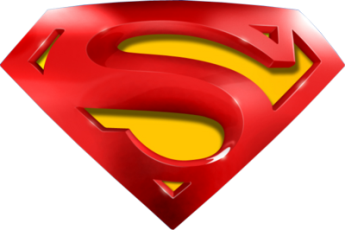 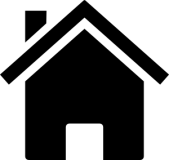 Nov 2018 1H Q2
Algebra
Manipulating Formulae/ Changing the Subject
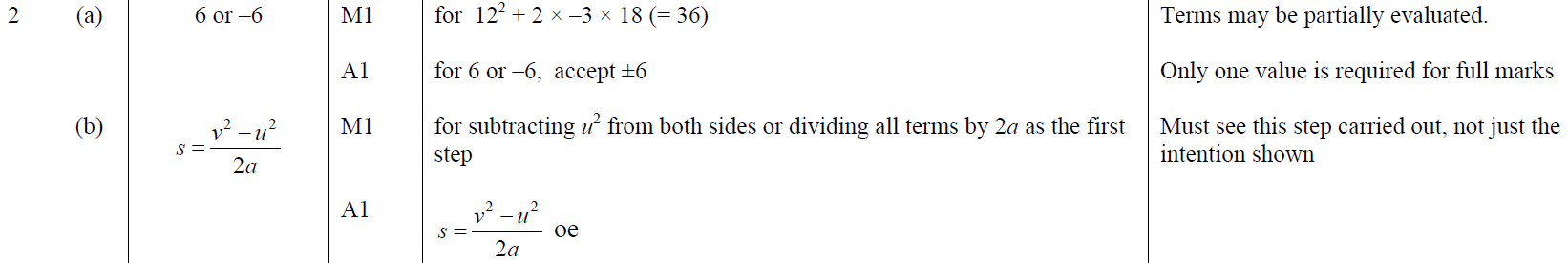 A
B
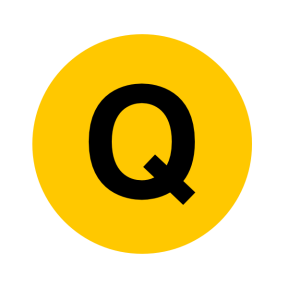 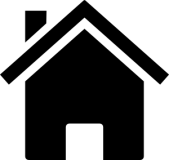 June 2019 2H Q15
Algebra
Manipulating Formulae/ Changing the Subject
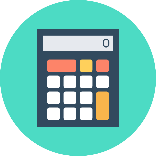 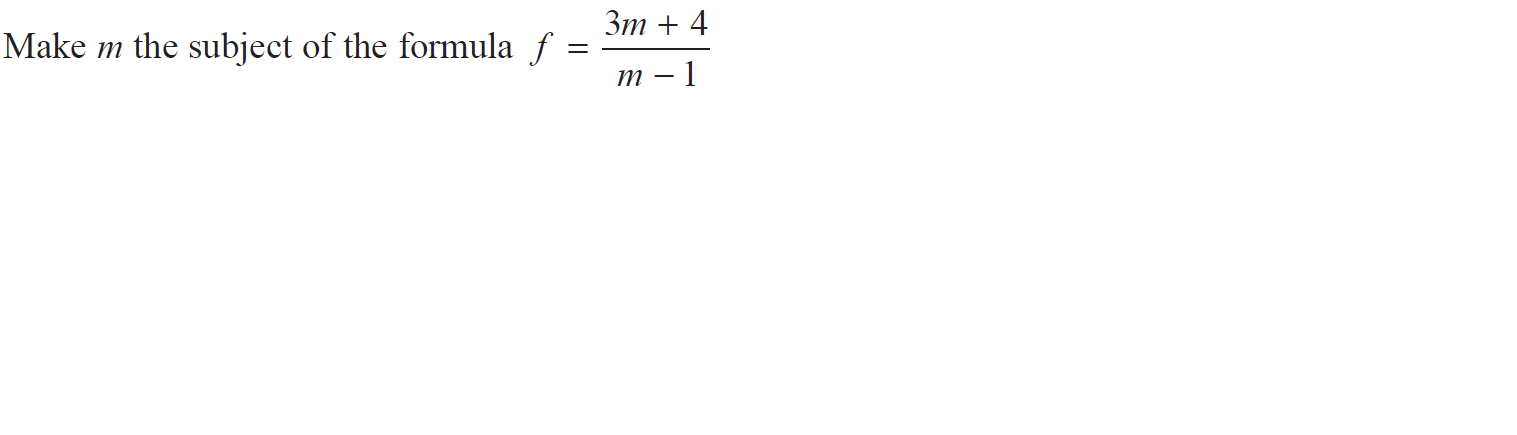 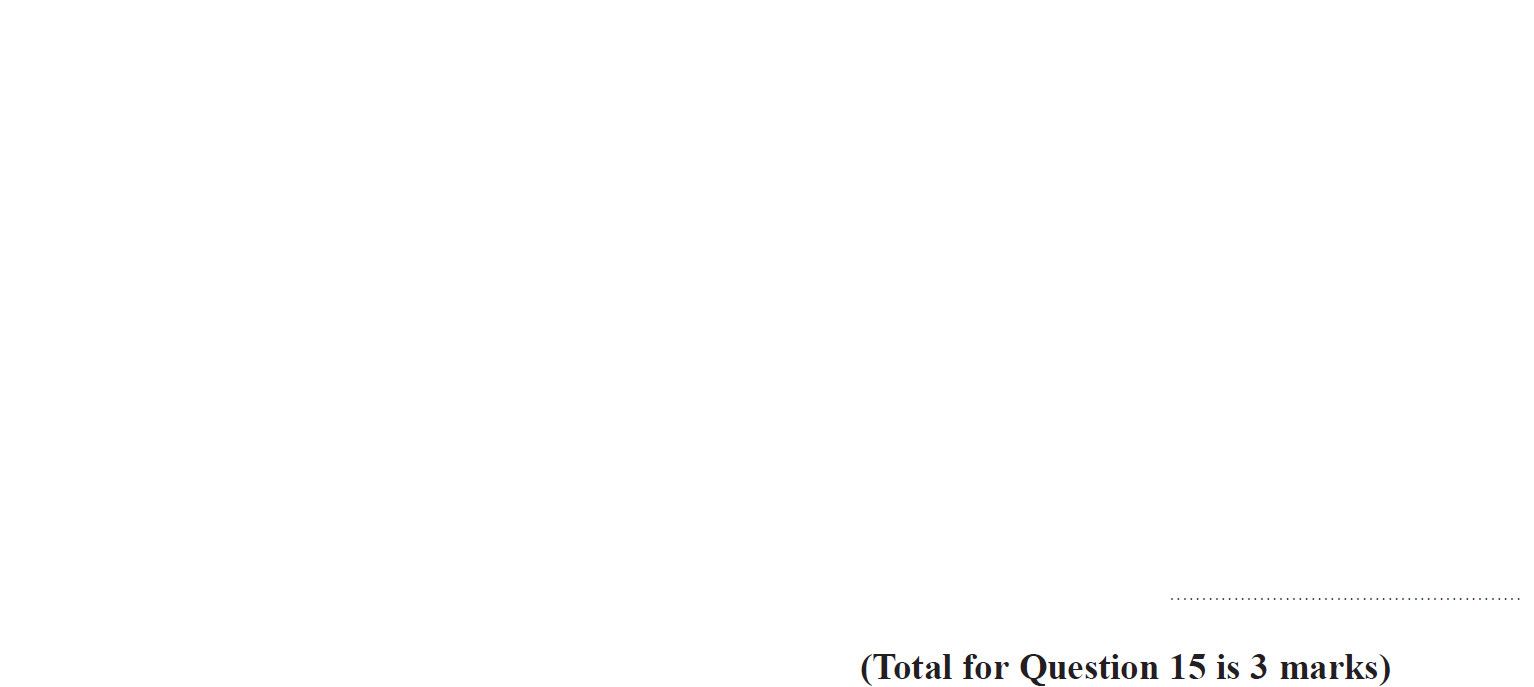 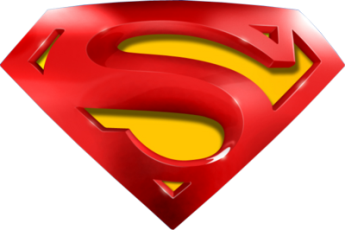 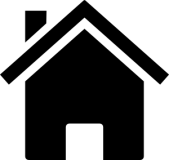 June 2019 2H Q15
Algebra
Manipulating Formulae/ Changing the Subject
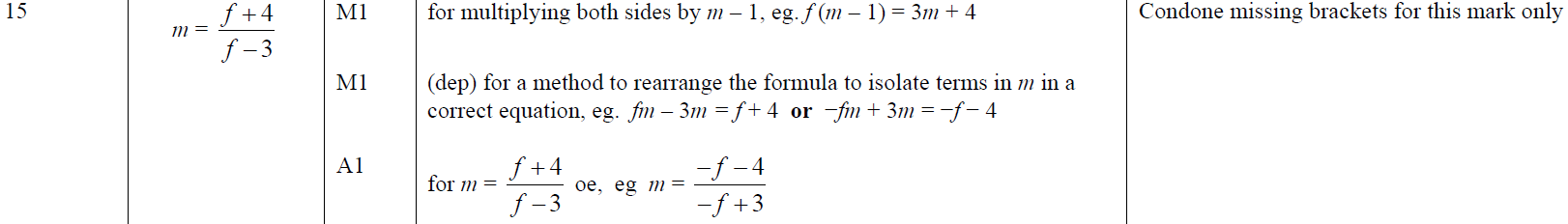 A
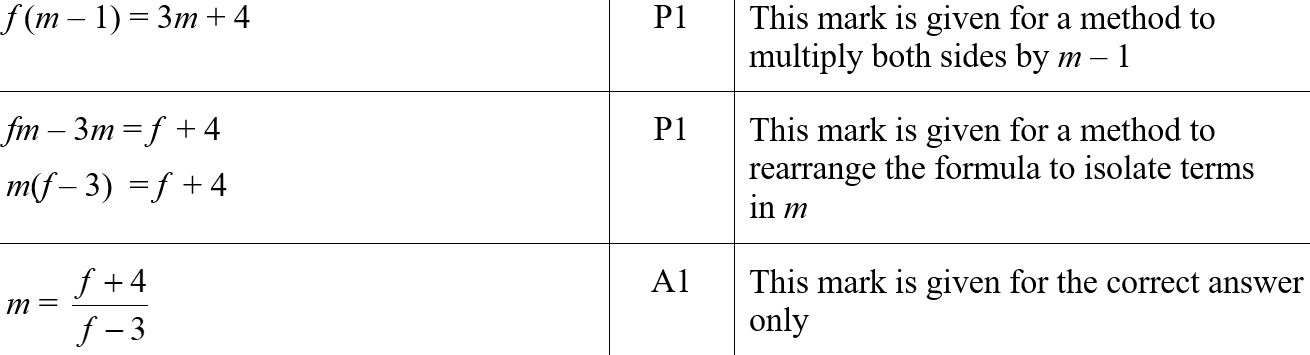 A SF
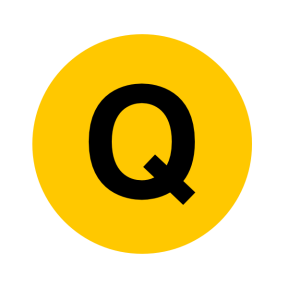 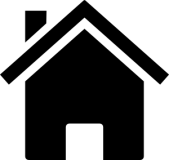 Algebra
Forming Equations
Forming Equations
SAM
1H Q8
Spec 1 
2H Q19
May 2017 1H Q4
SAM
2H Q9
Nov 2017 1H Q23
Spec 2 
1H Q9
Nov 2017 1H Q2
SAM
3H Q3
Nov 2017 3H Q6
Spec 2 
1H Q11
Nov 2017 1H Q6
Spec 1 
1H Q1
June 2018 3H Q19
Spec 2 
3H Q7
Nov 2017 1H Q11
Spec 1 
1H Q4
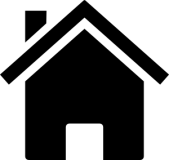 Sequences
See also:
Show that…
Direct & Inverse Proportion
SAM 1H Q8
Algebra
Forming Equations
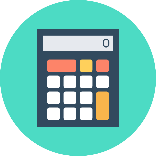 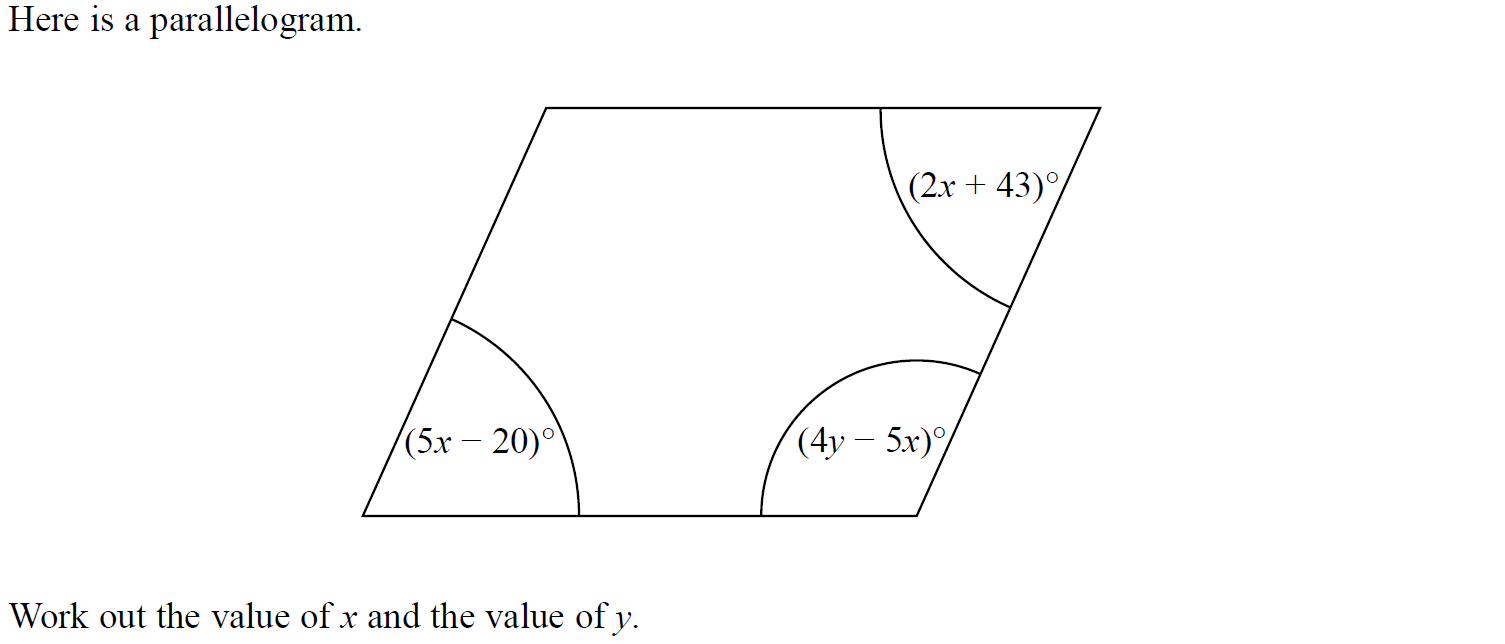 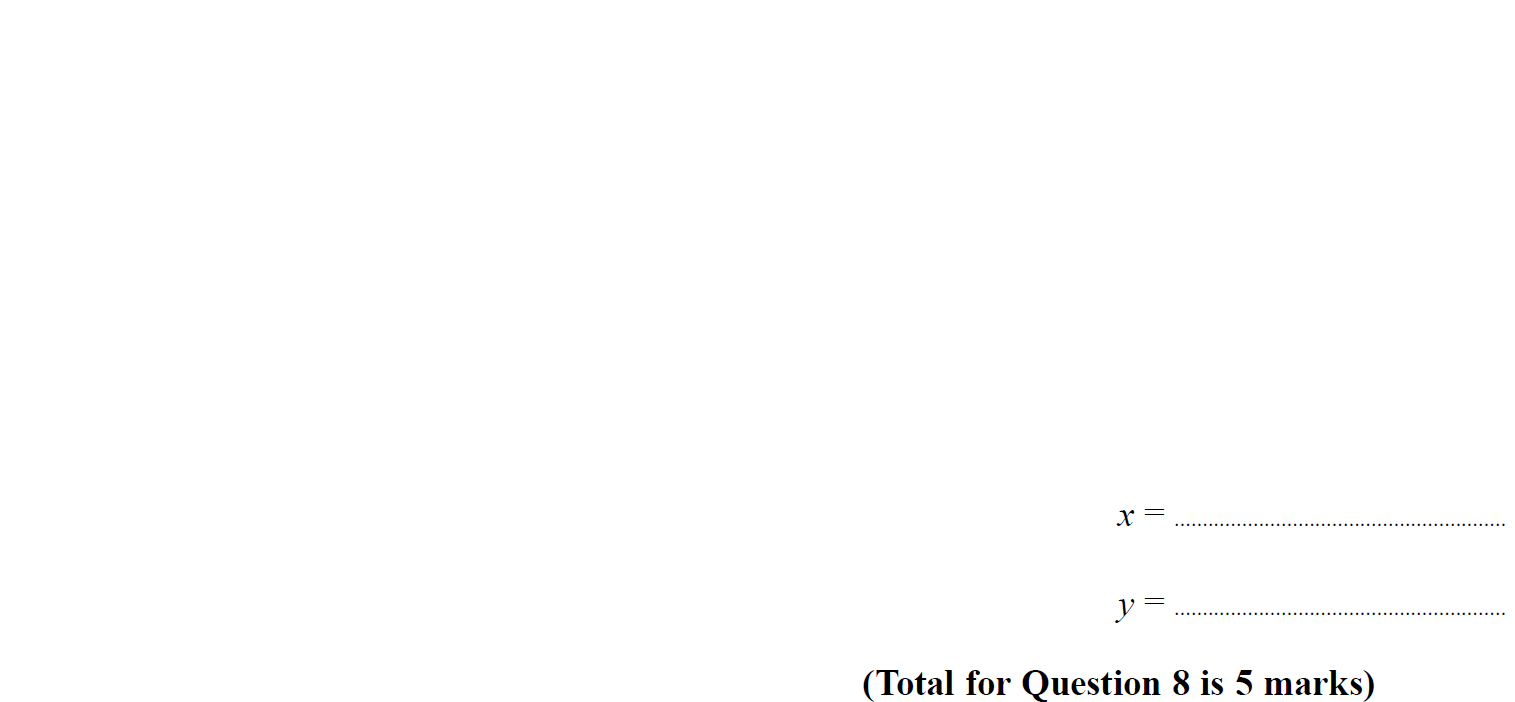 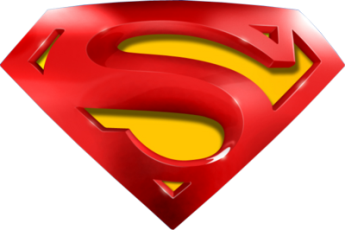 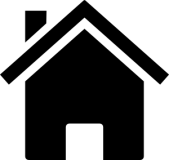 SAM 1H Q8
Algebra
Forming Equations
A
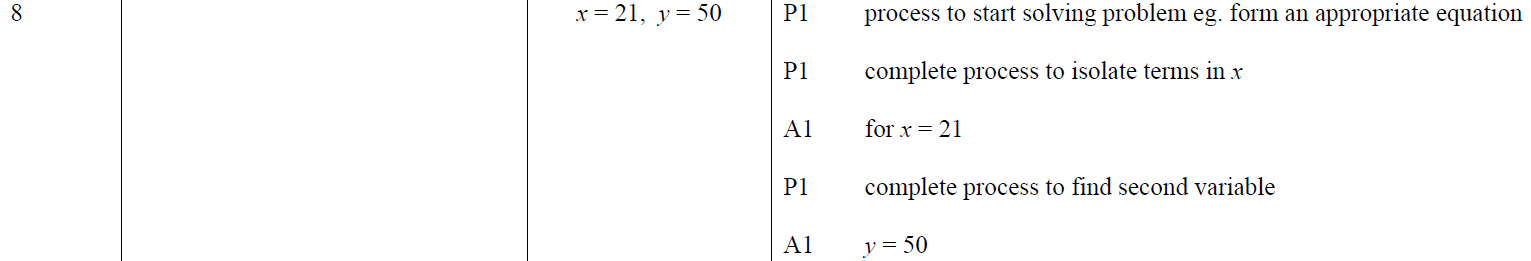 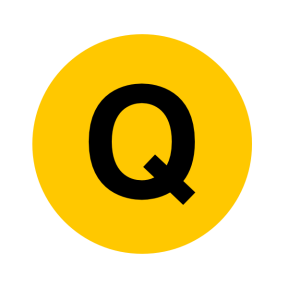 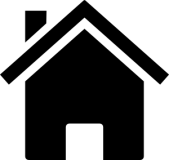 SAM 2H Q9
Algebra
Forming Equations
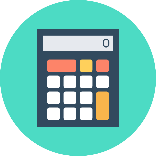 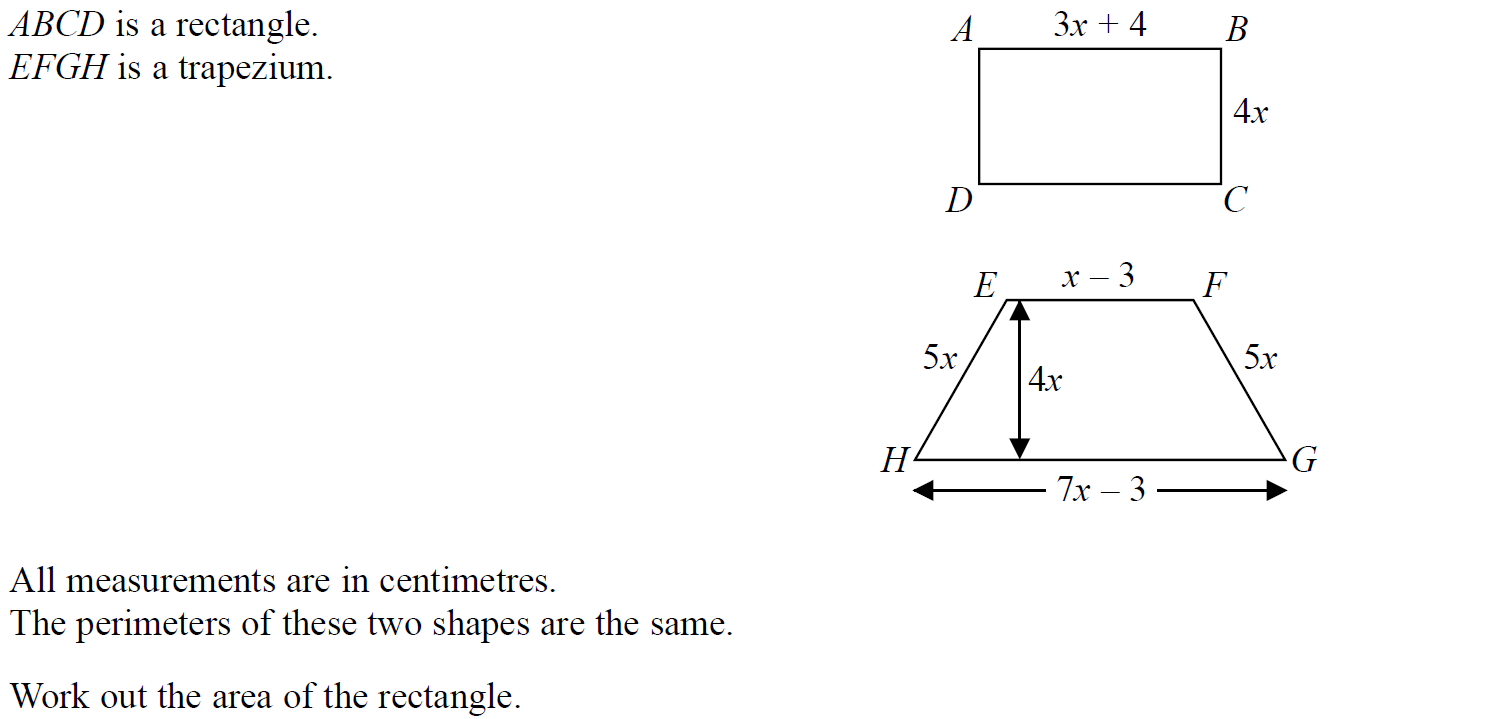 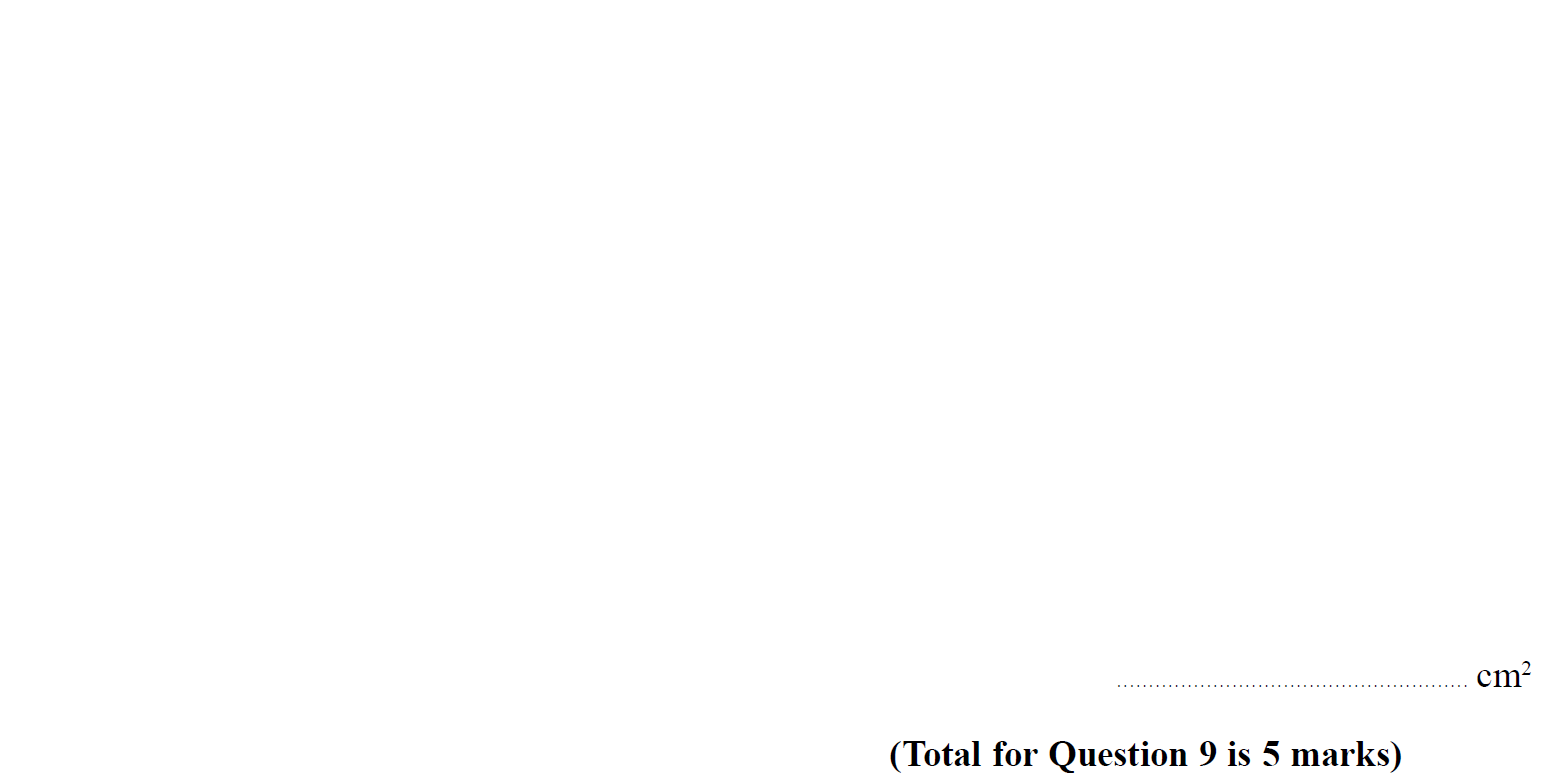 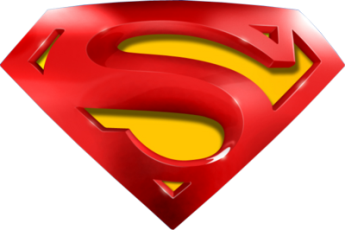 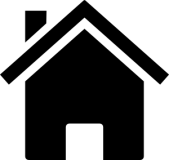 SAM 2H Q9
Algebra
Forming Equations
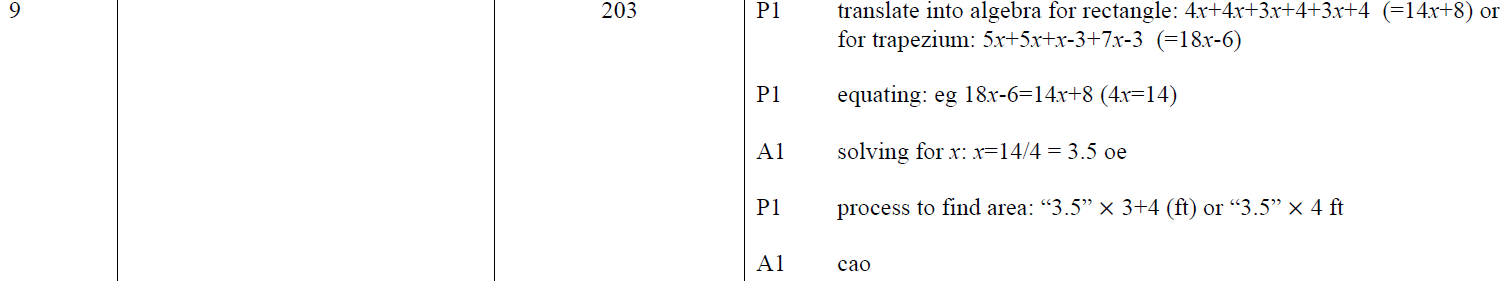 A
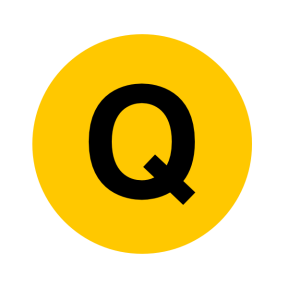 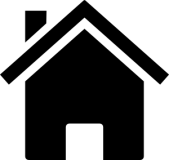 SAM 3H Q3
Algebra
Forming Equations
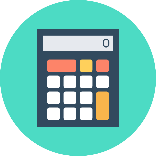 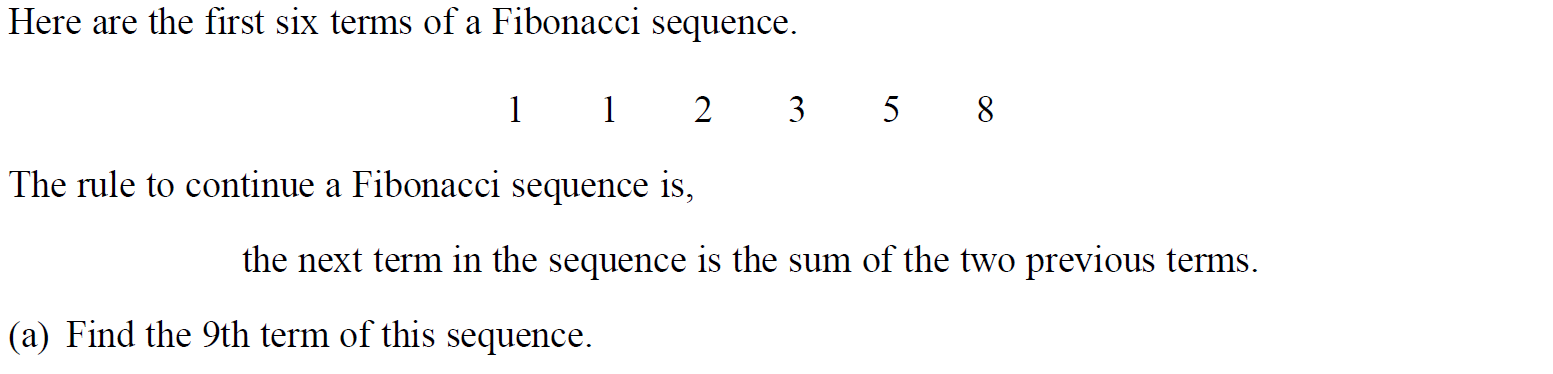 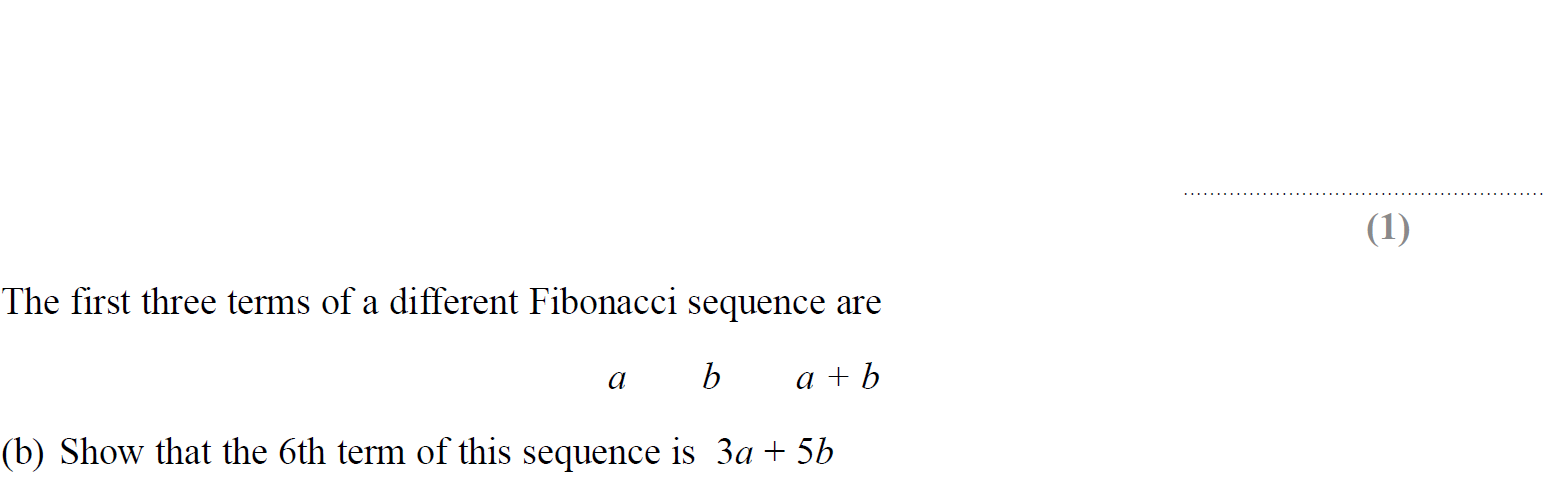 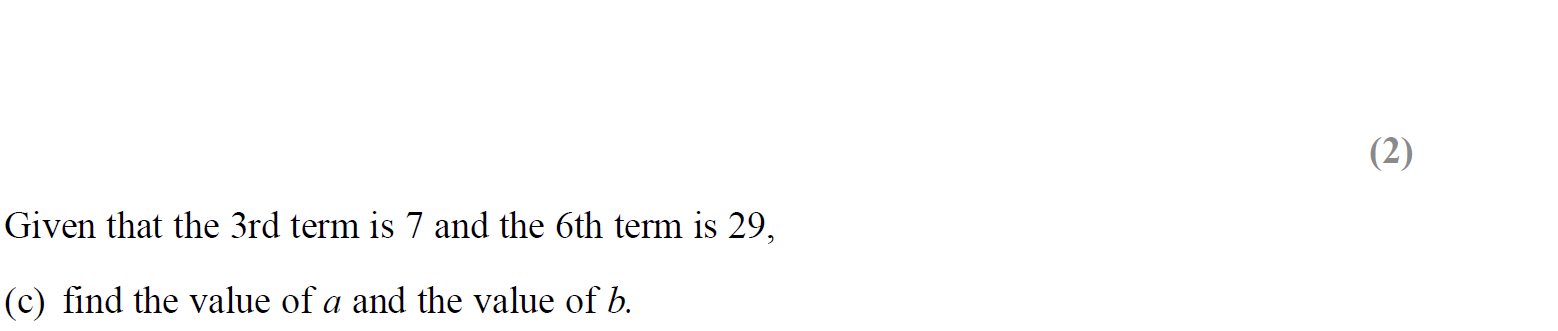 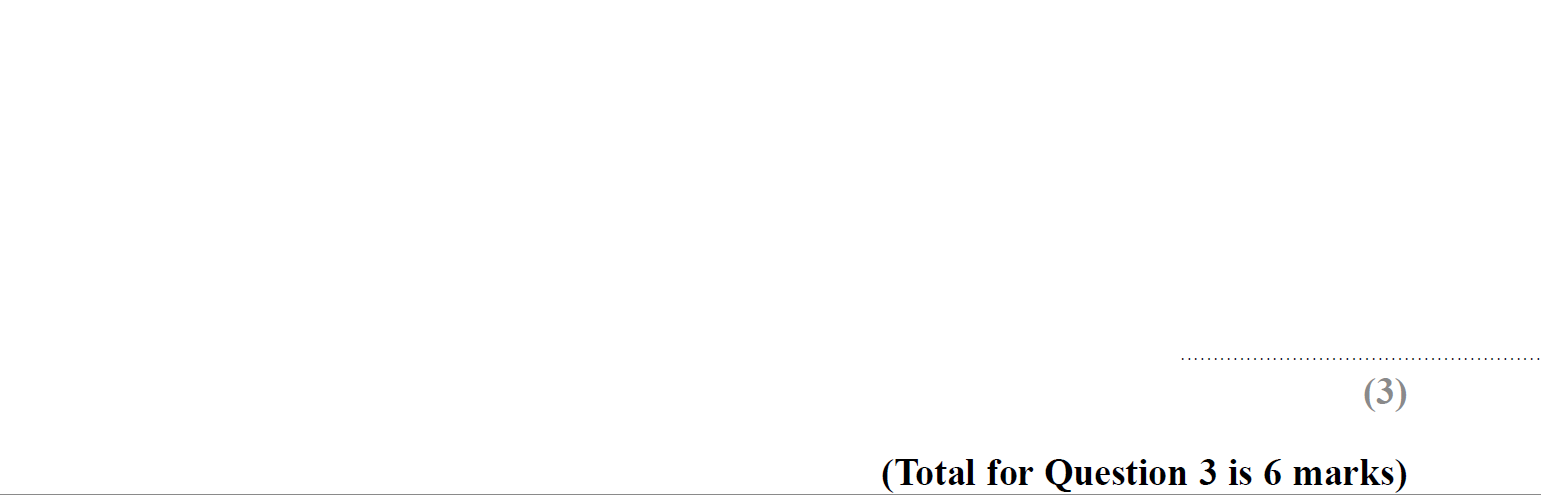 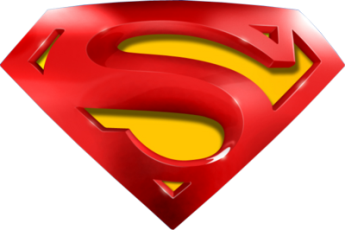 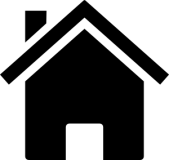 SAM 3H Q3
Algebra
Forming Equations
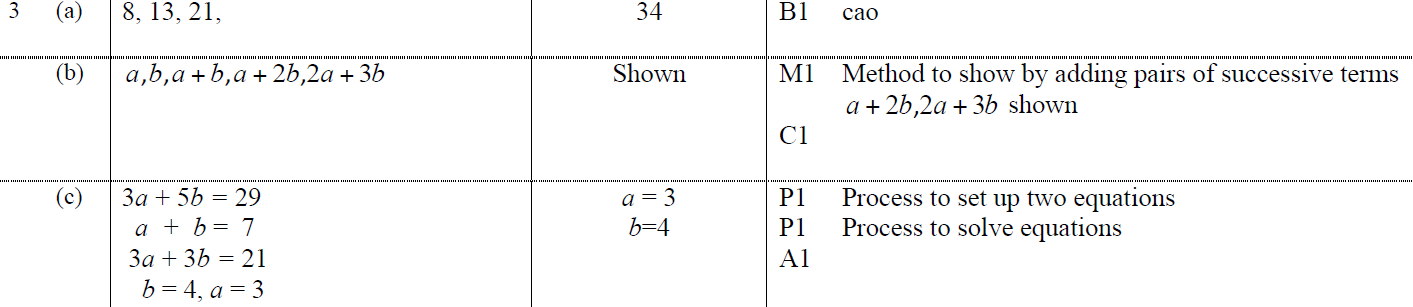 A
B
C
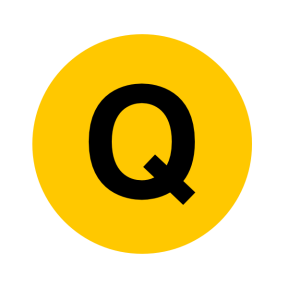 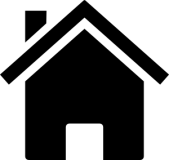 Specimen Set 1 1H Q1
Algebra
Forming Equations
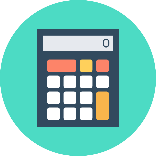 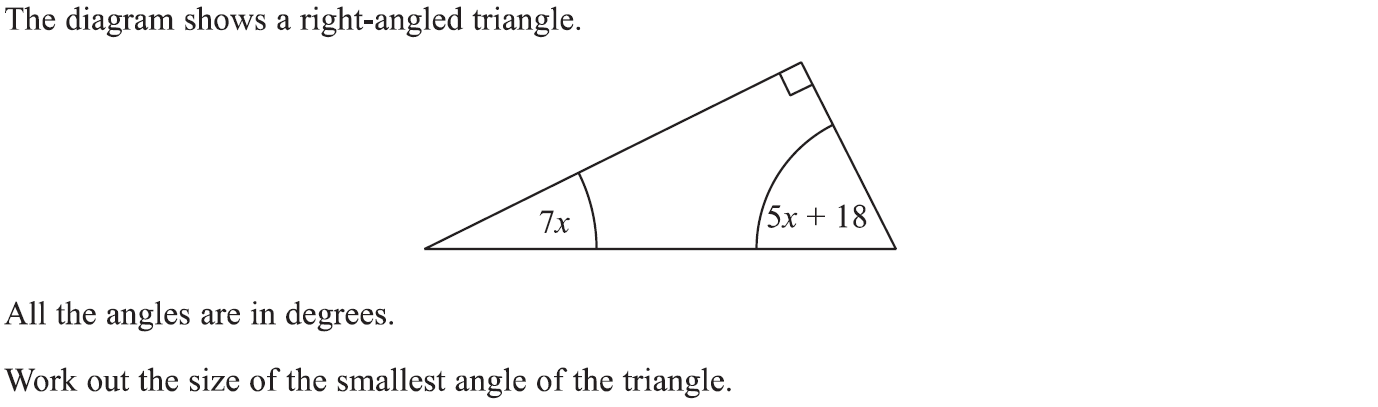 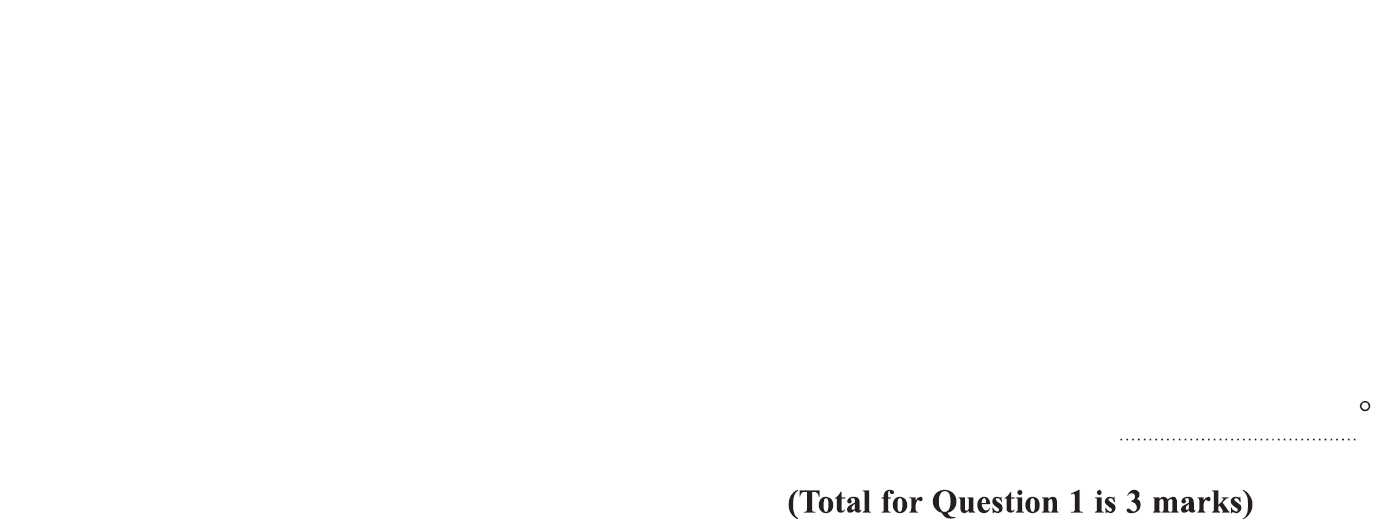 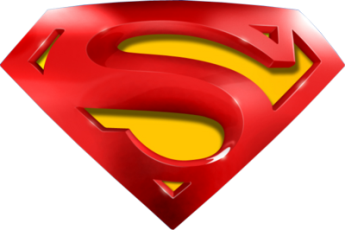 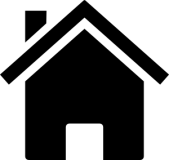 Specimen Set 1 1H Q1
Algebra
Forming Equations
A
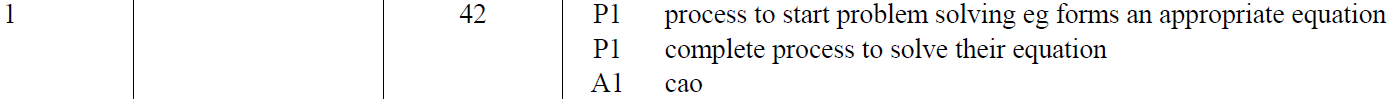 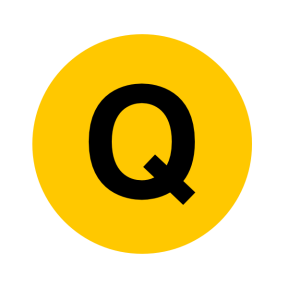 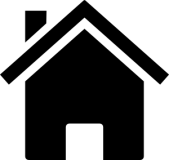 Specimen Set 1 1H Q4
Algebra
Forming Equations
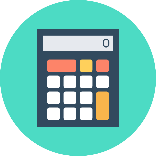 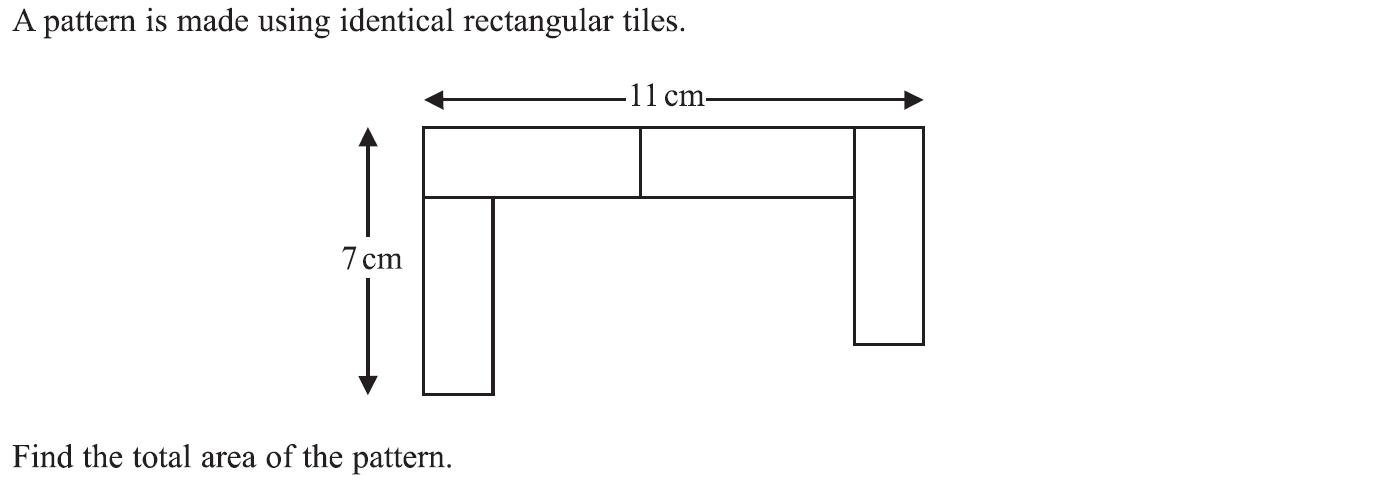 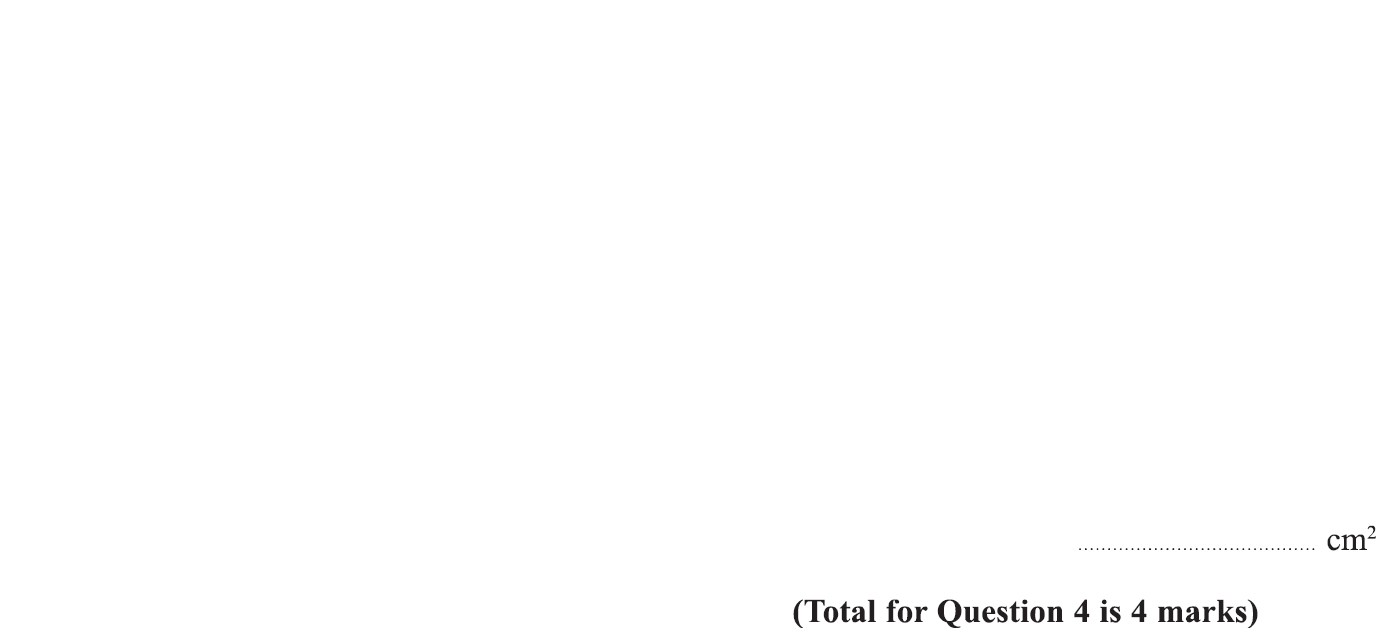 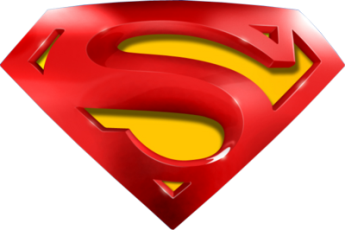 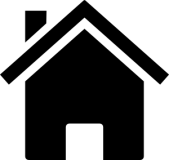 Specimen Set 1 1H Q4
Algebra
Forming Equations
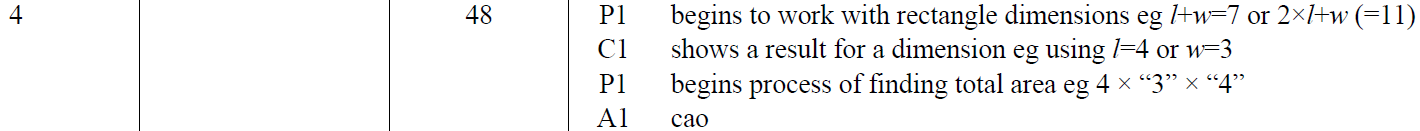 A
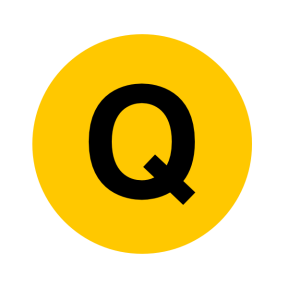 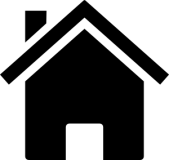 Specimen Set 1 2H Q19
Algebra
Forming Equations
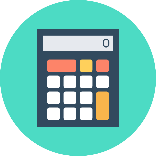 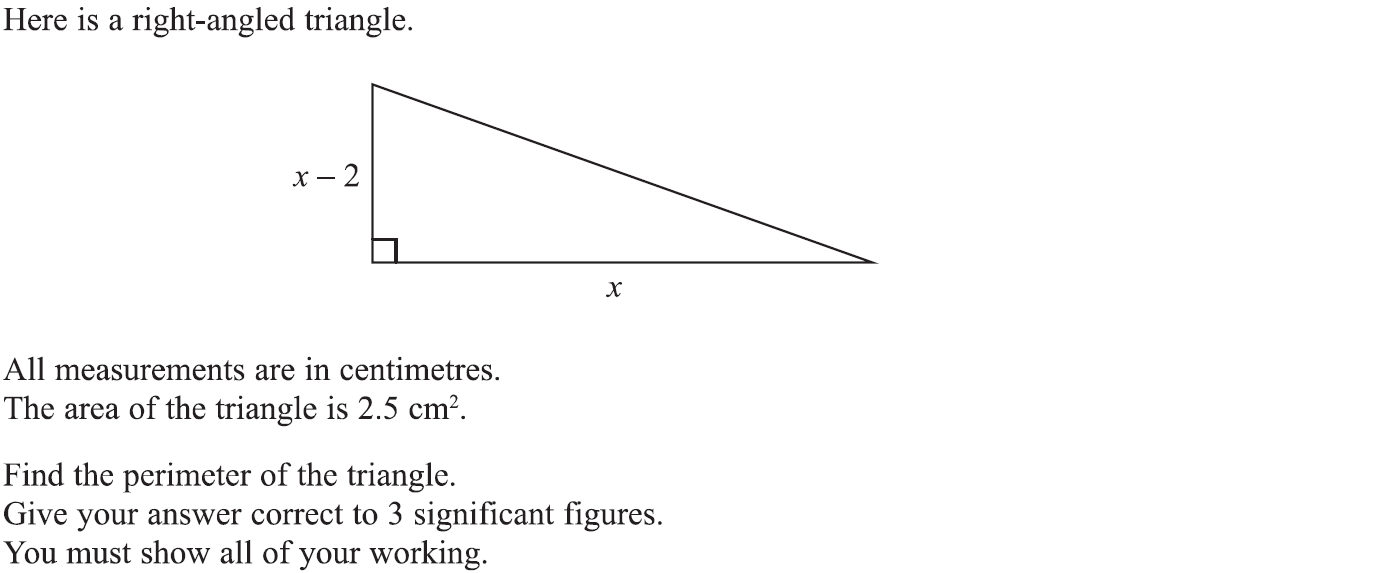 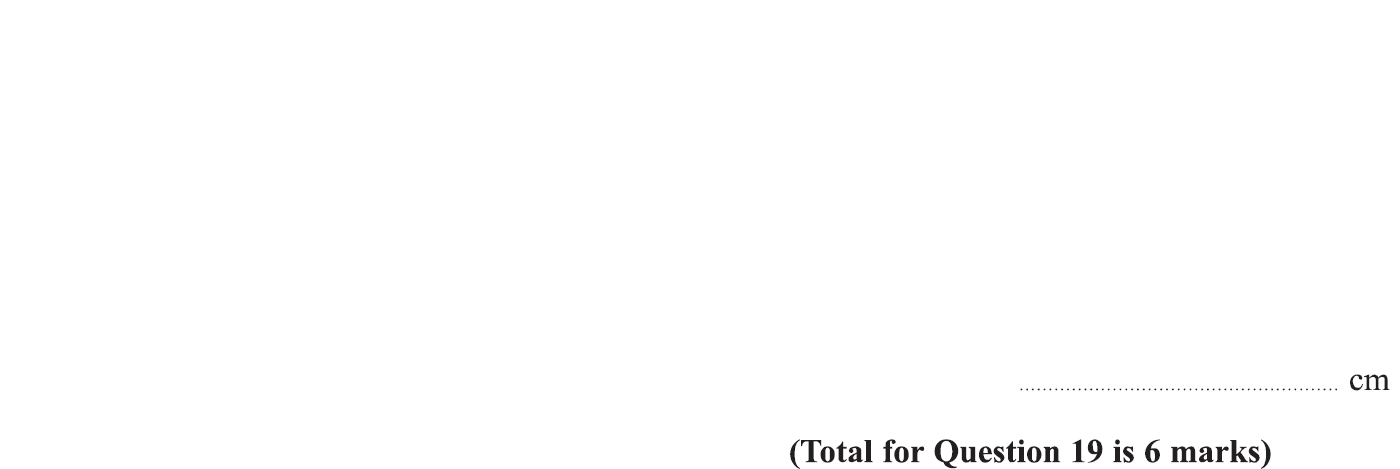 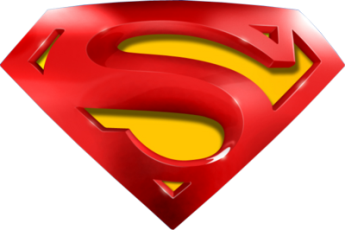 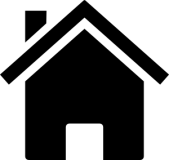 Specimen Set 1 2H Q19
Algebra
Forming Equations
A
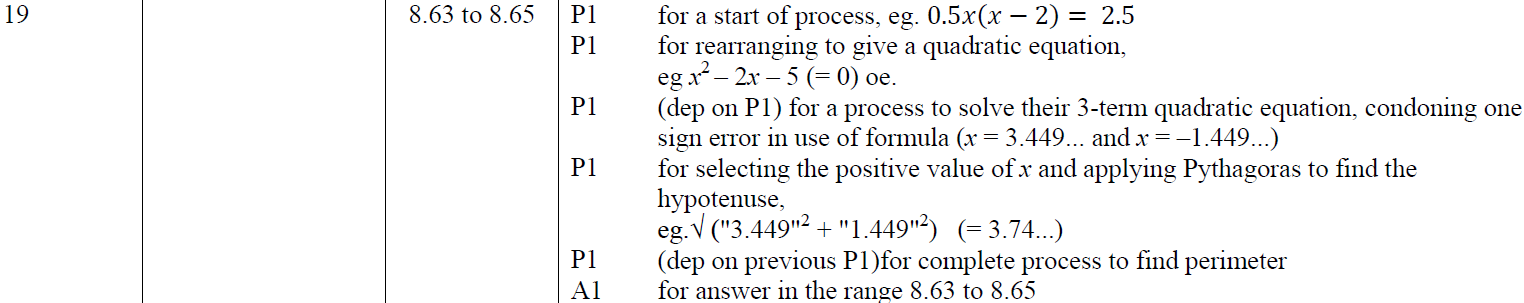 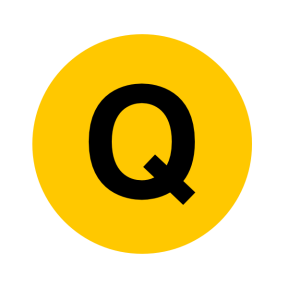 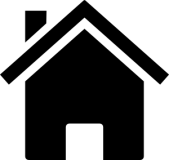 Specimen Set 2 1H Q9
Algebra
Forming Equations
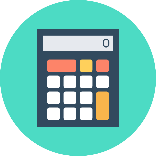 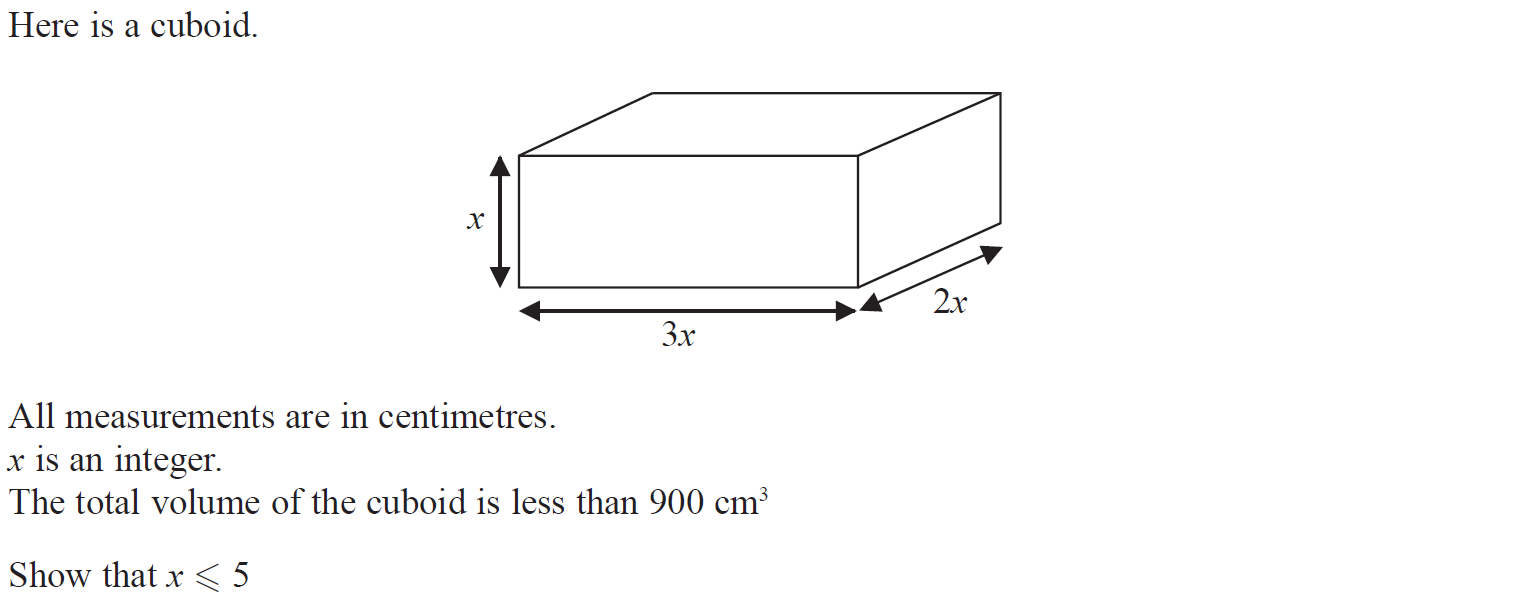 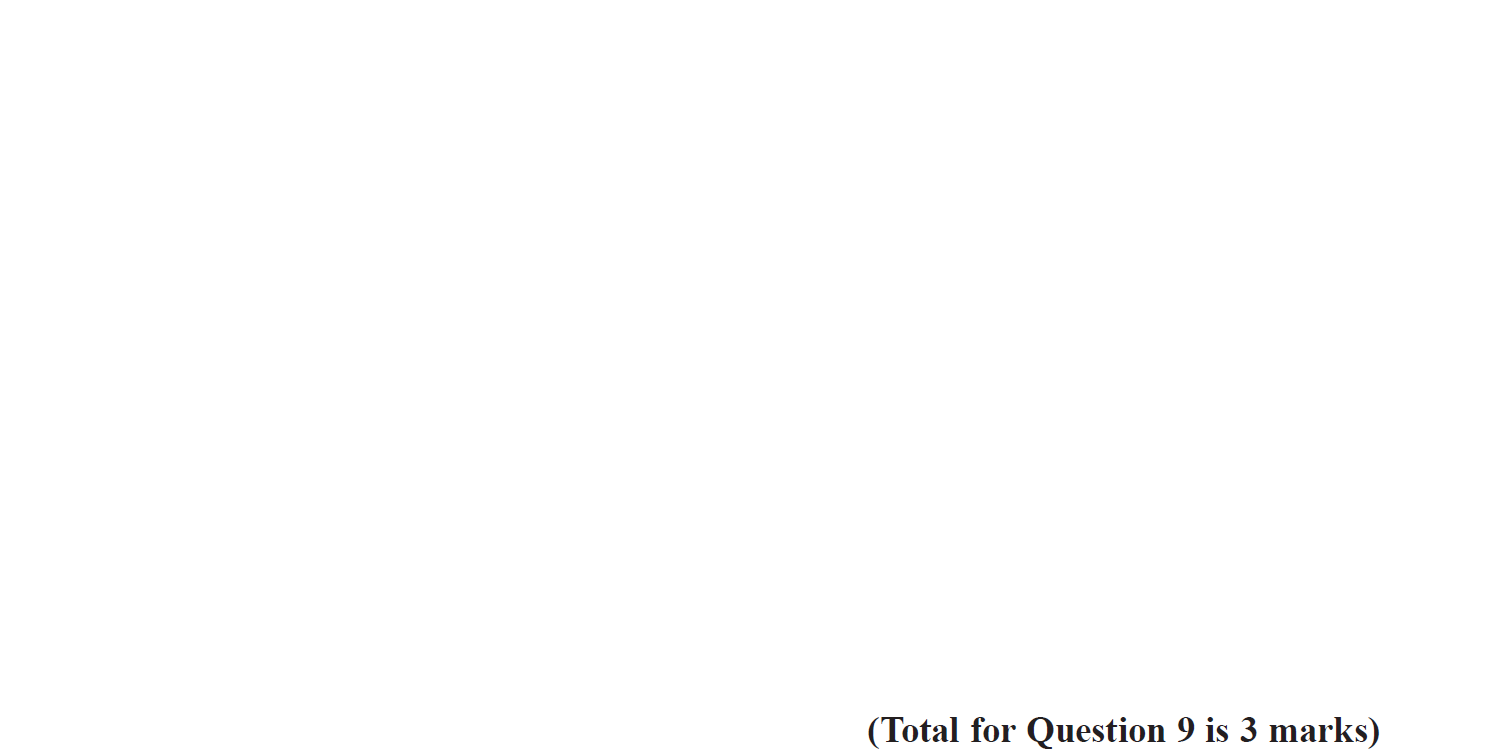 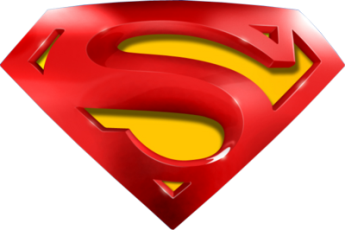 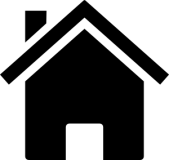 Specimen Set 2 1H Q9
Algebra
Forming Equations
A
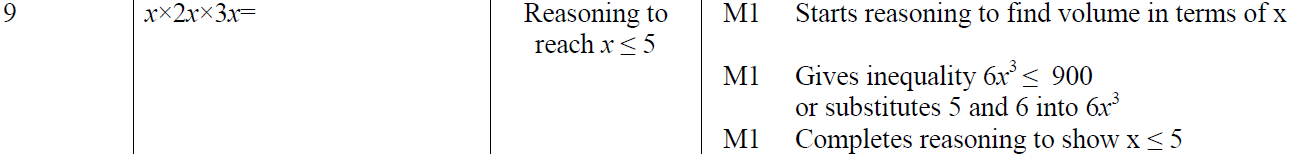 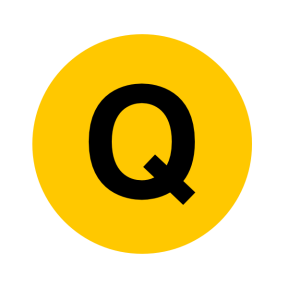 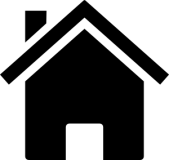 Specimen Set 2 1H Q11
Algebra
Forming Equations
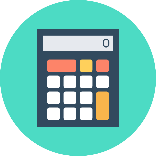 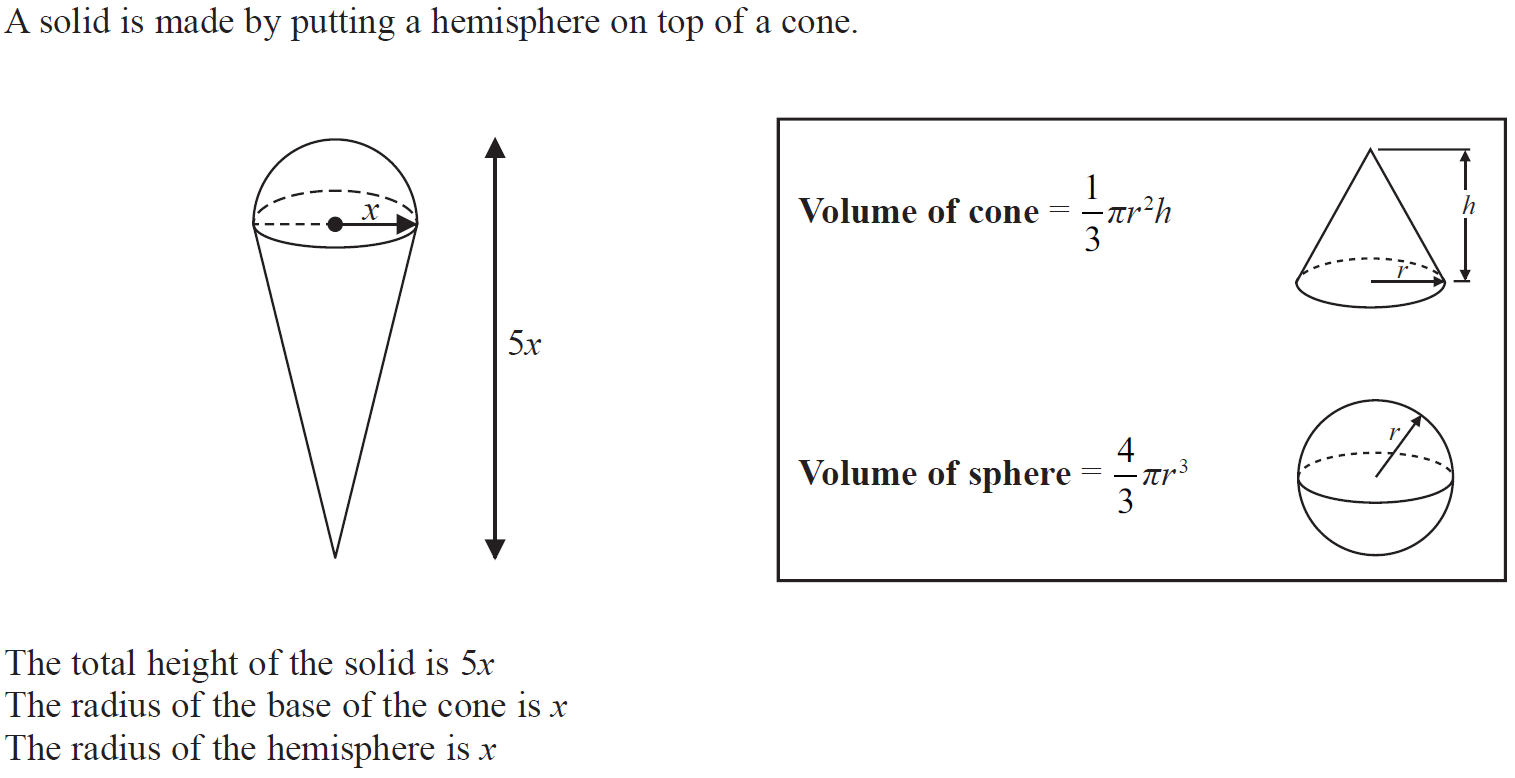 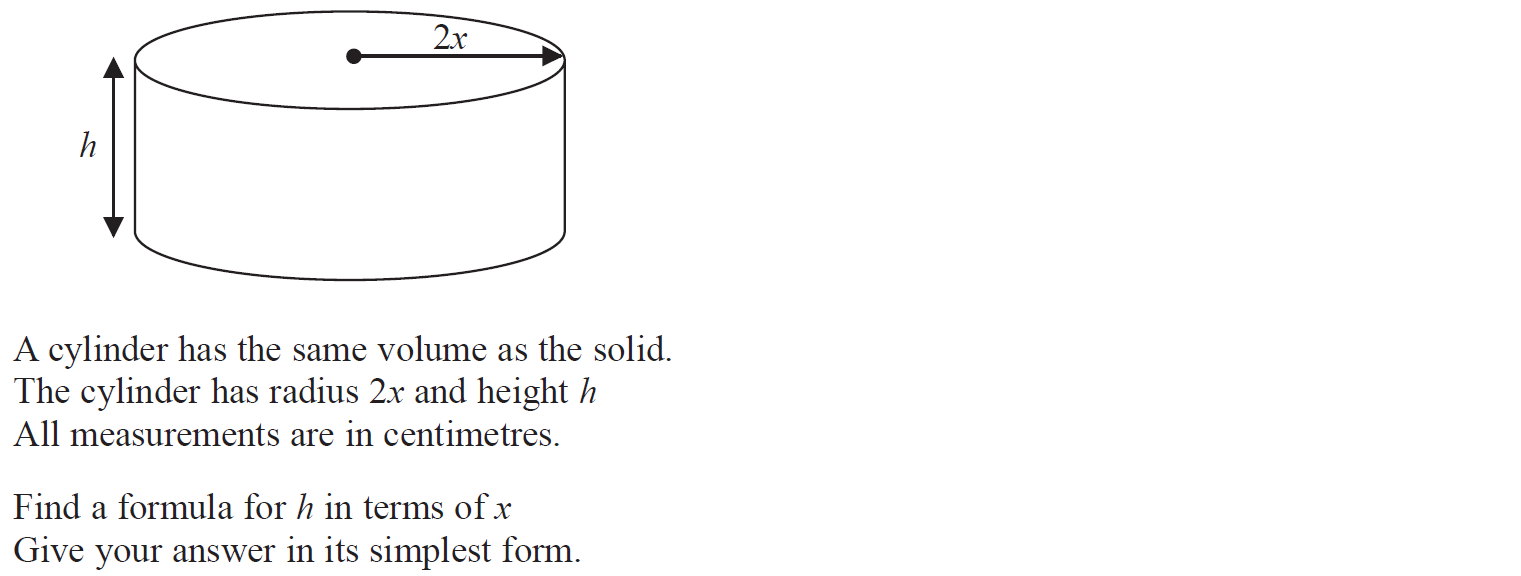 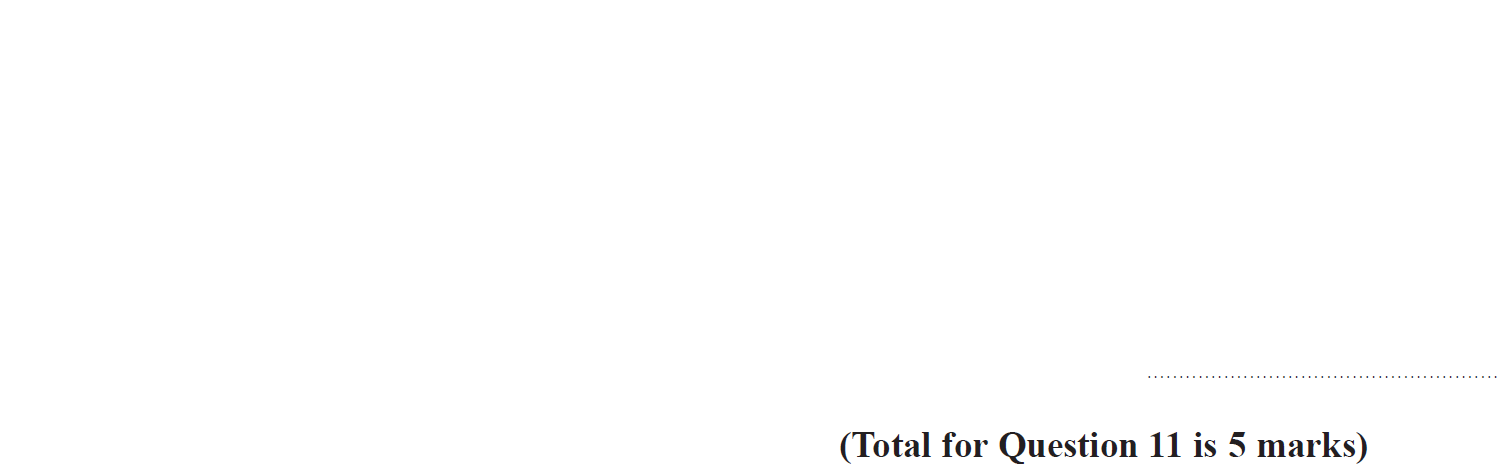 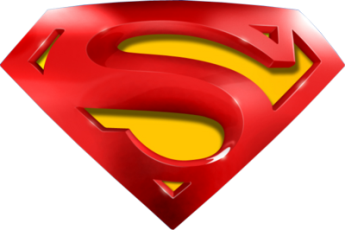 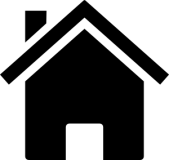 Specimen Set 2 1H Q11
Algebra
Forming Equations
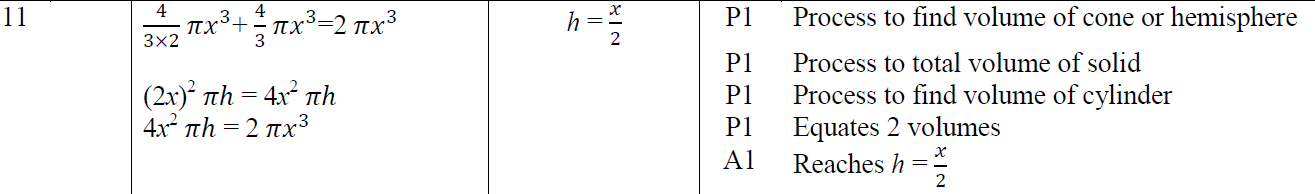 A
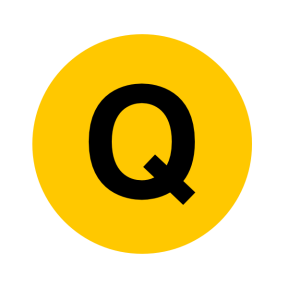 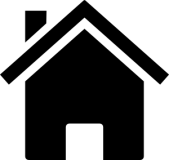 Specimen Set 2 3H Q7
Algebra
Forming Equations
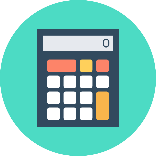 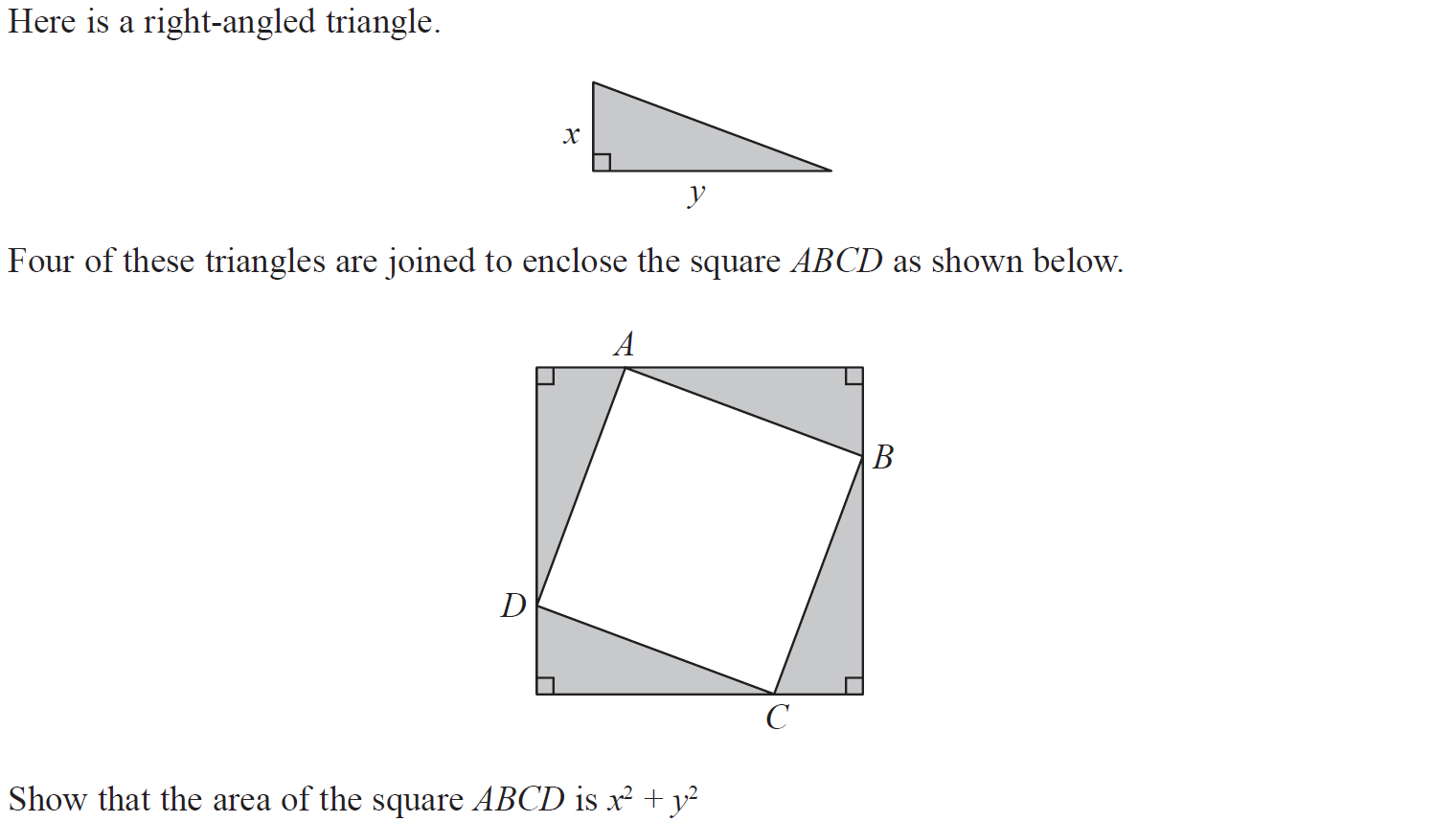 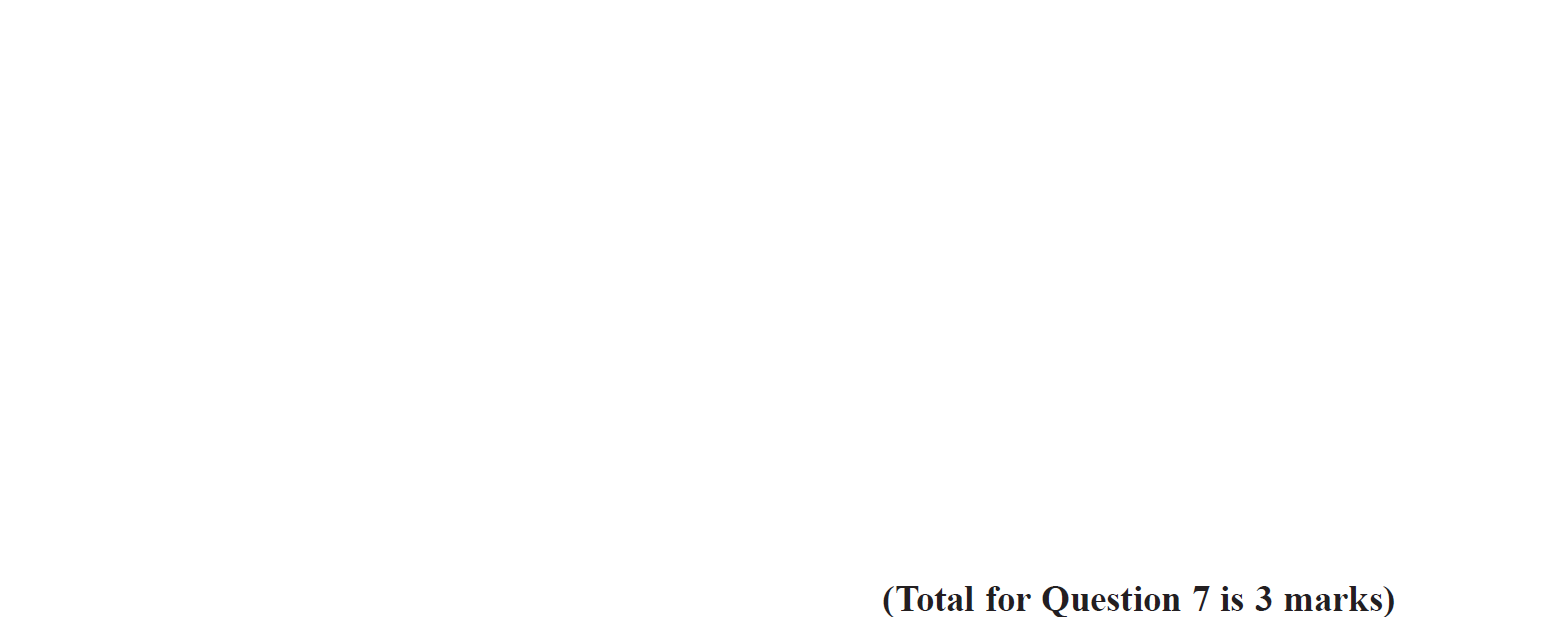 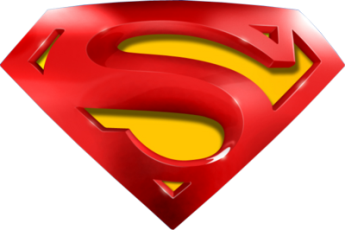 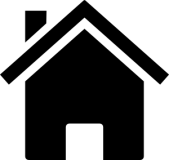 Specimen Set 2 3H Q7
Algebra
Forming Equations
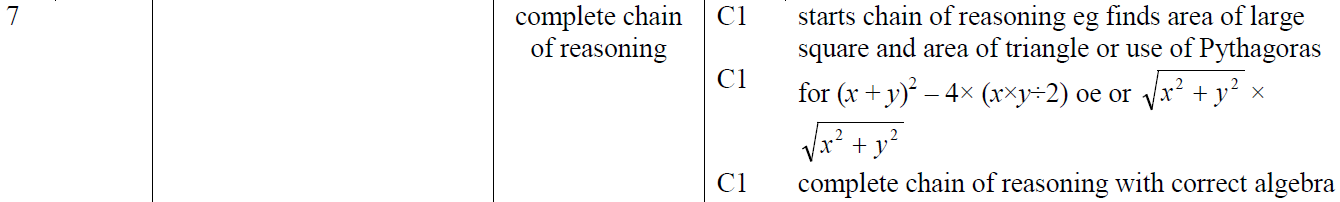 A
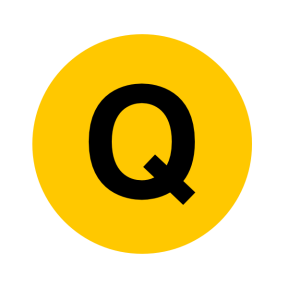 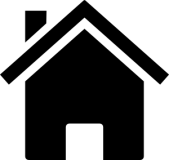 May 2017 1H Q4
Algebra
Forming Equations
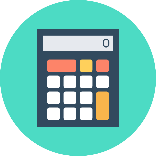 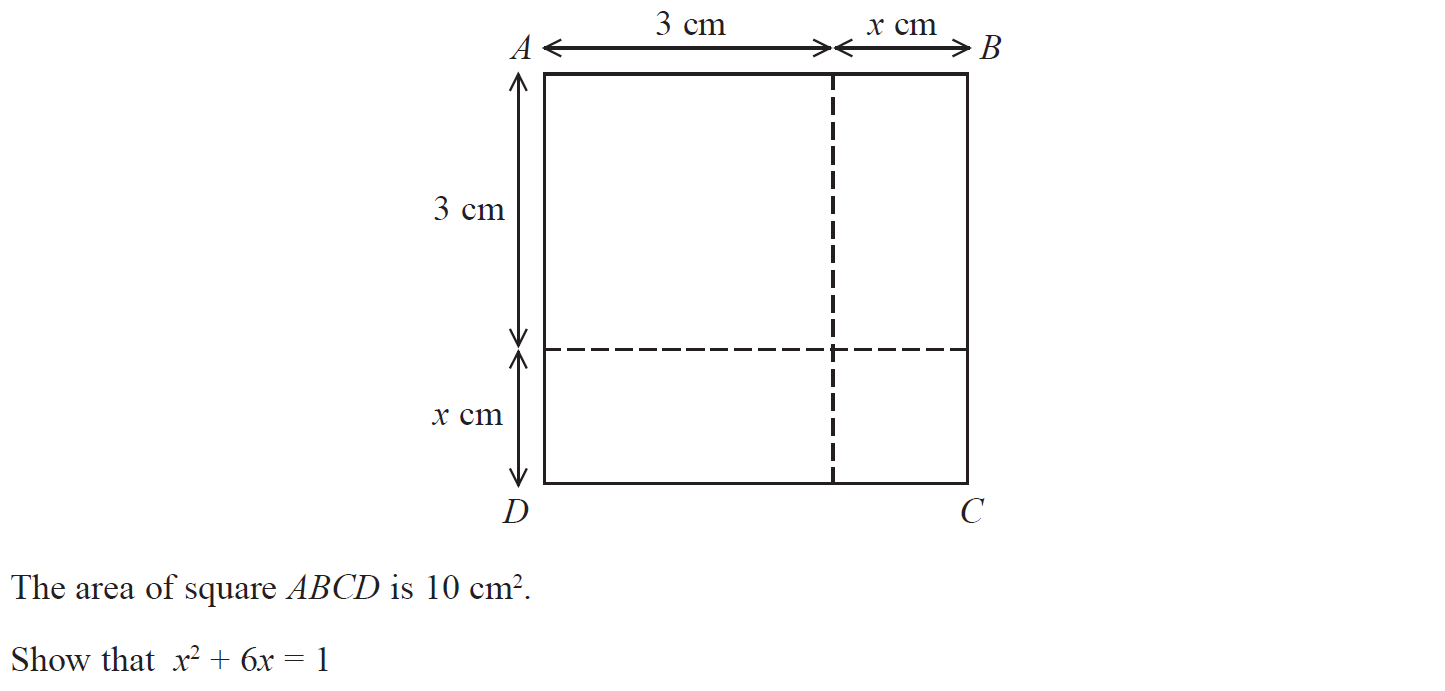 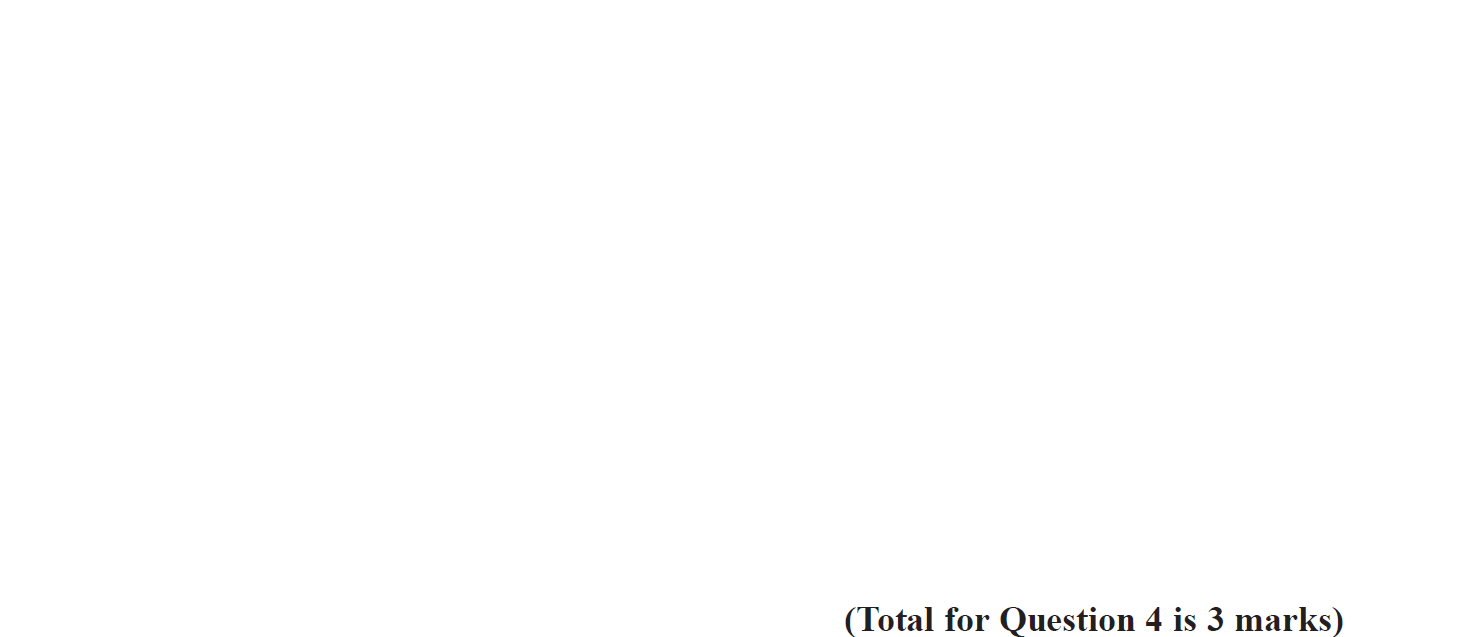 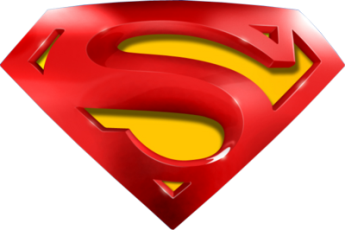 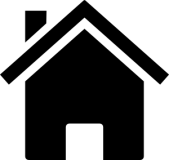 May 2017 1H Q4
Algebra
Forming Equations
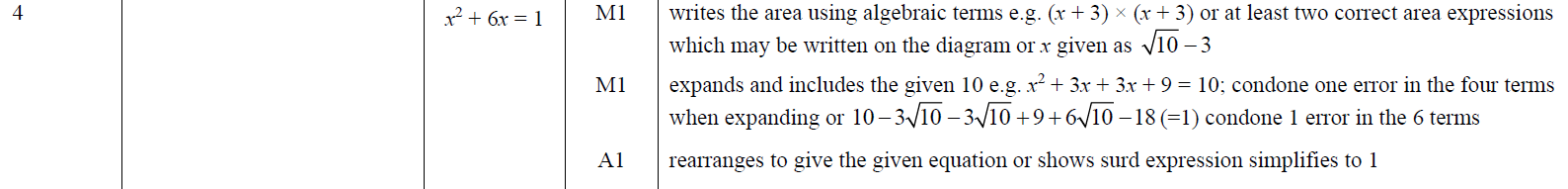 A
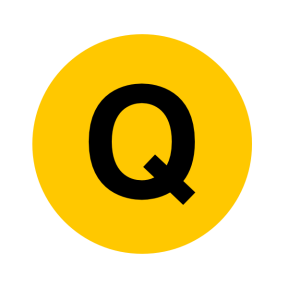 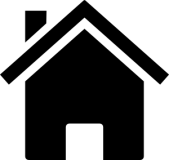 Nov 2017 1H Q2
Algebra
Forming Equations
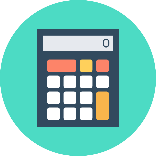 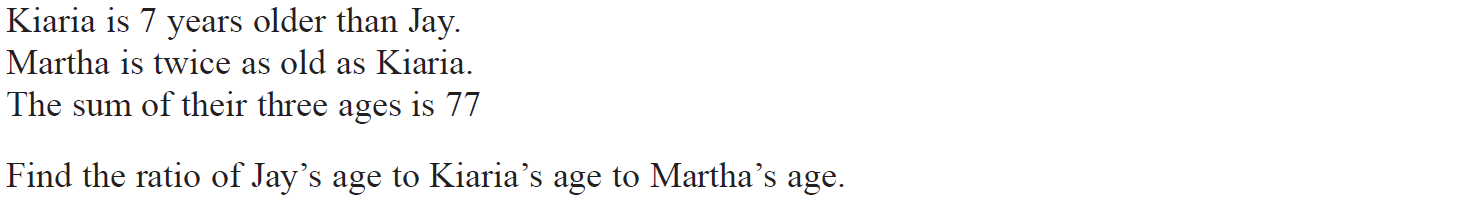 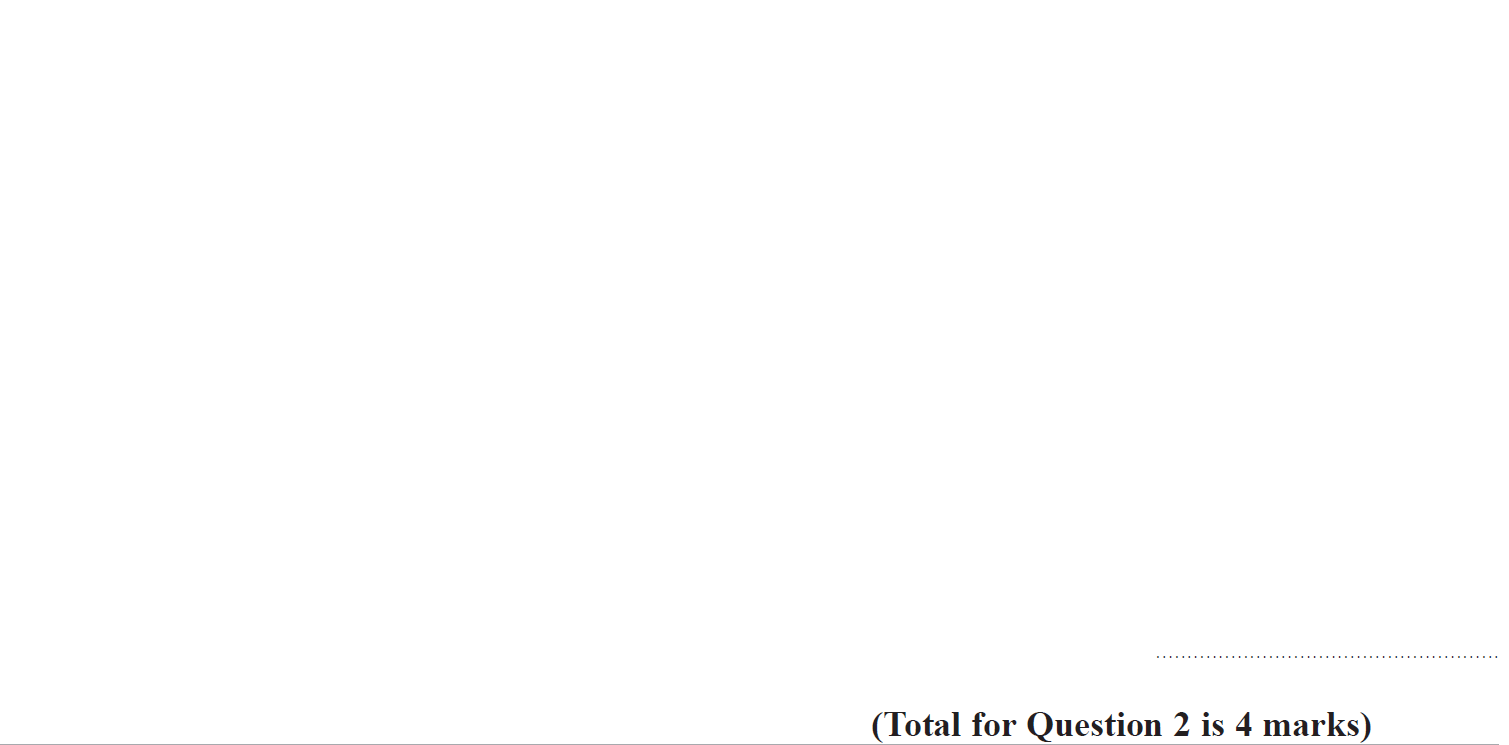 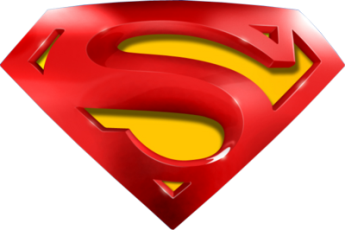 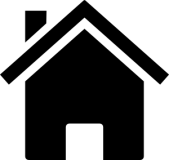 Nov 2017 1H Q2
Algebra
Forming Equations
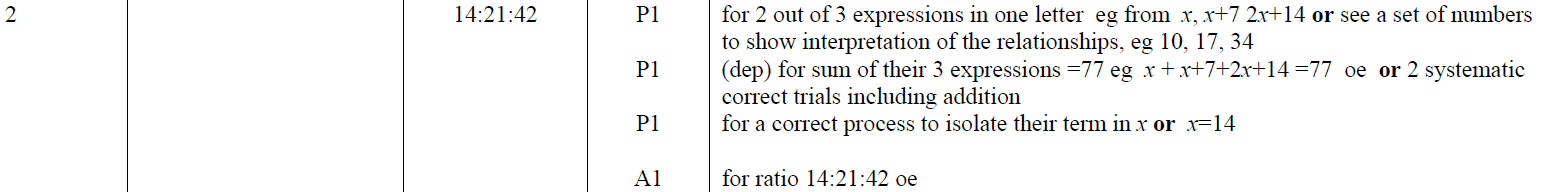 A
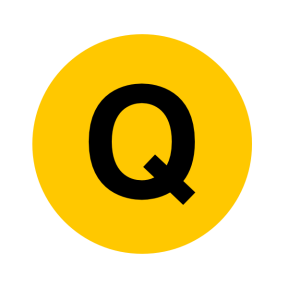 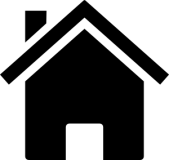 Nov 2017 1H Q6
Algebra
Forming Equations
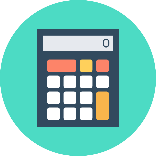 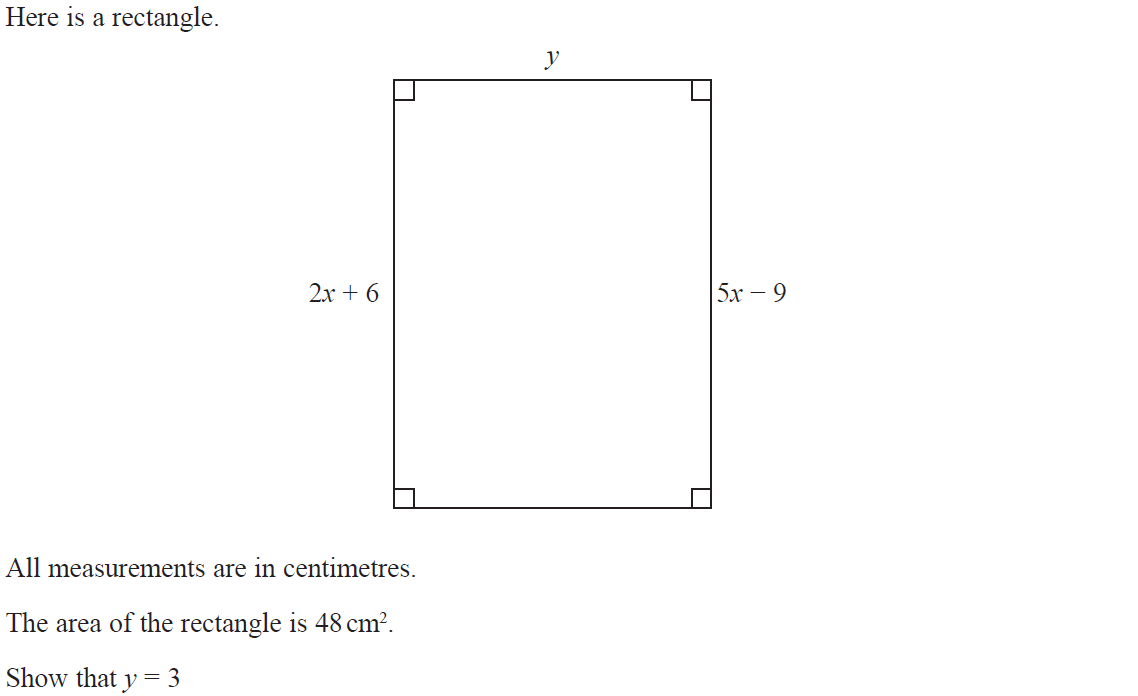 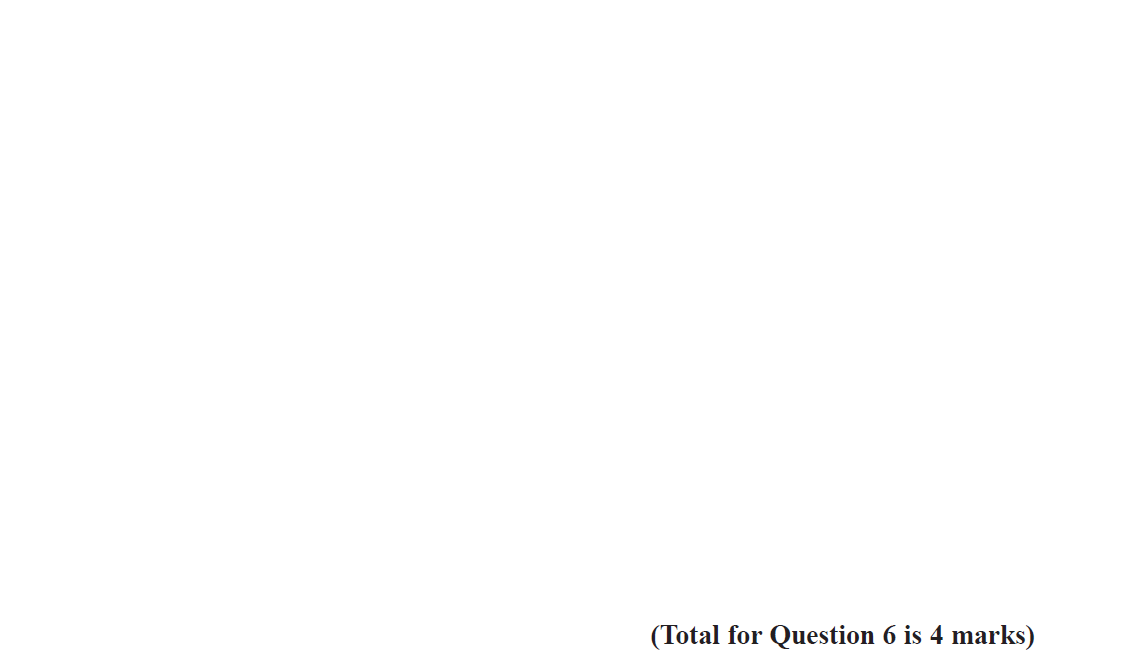 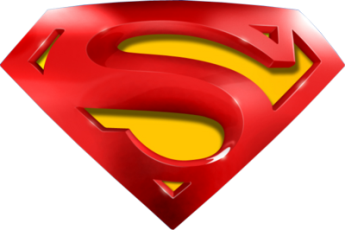 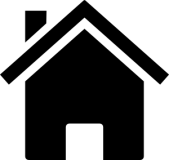 Nov 2017 1H Q6
Algebra
Forming Equations
A
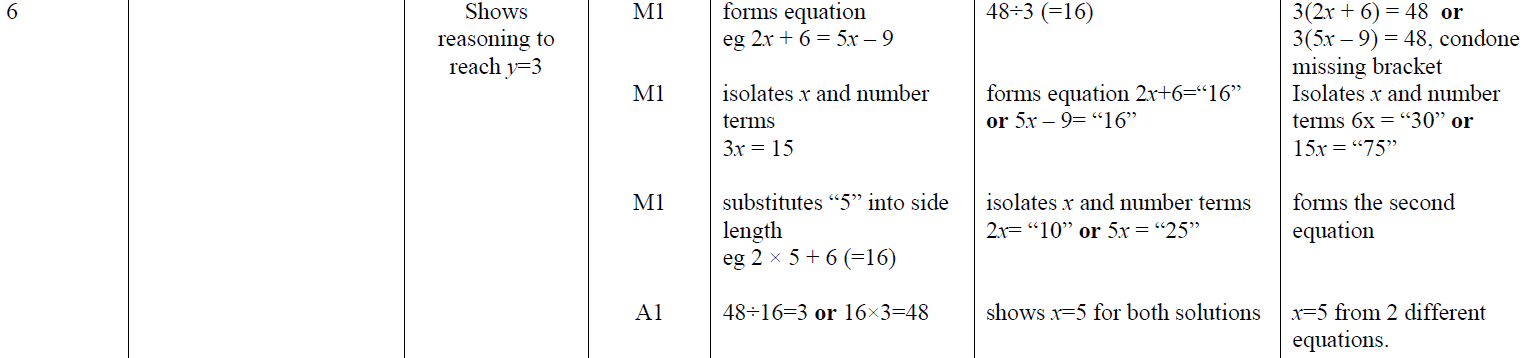 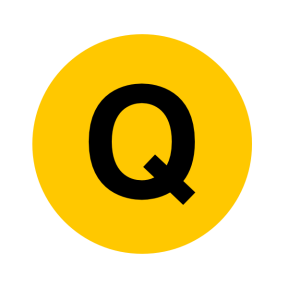 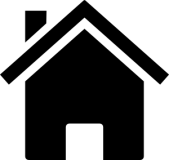 Nov 2017 1H Q11
Algebra
Forming Equations
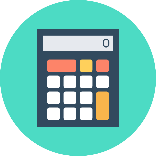 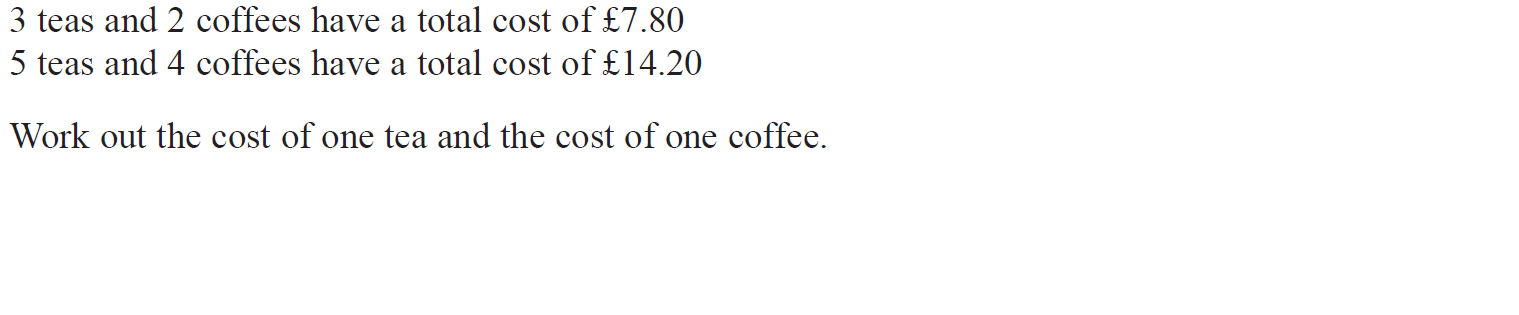 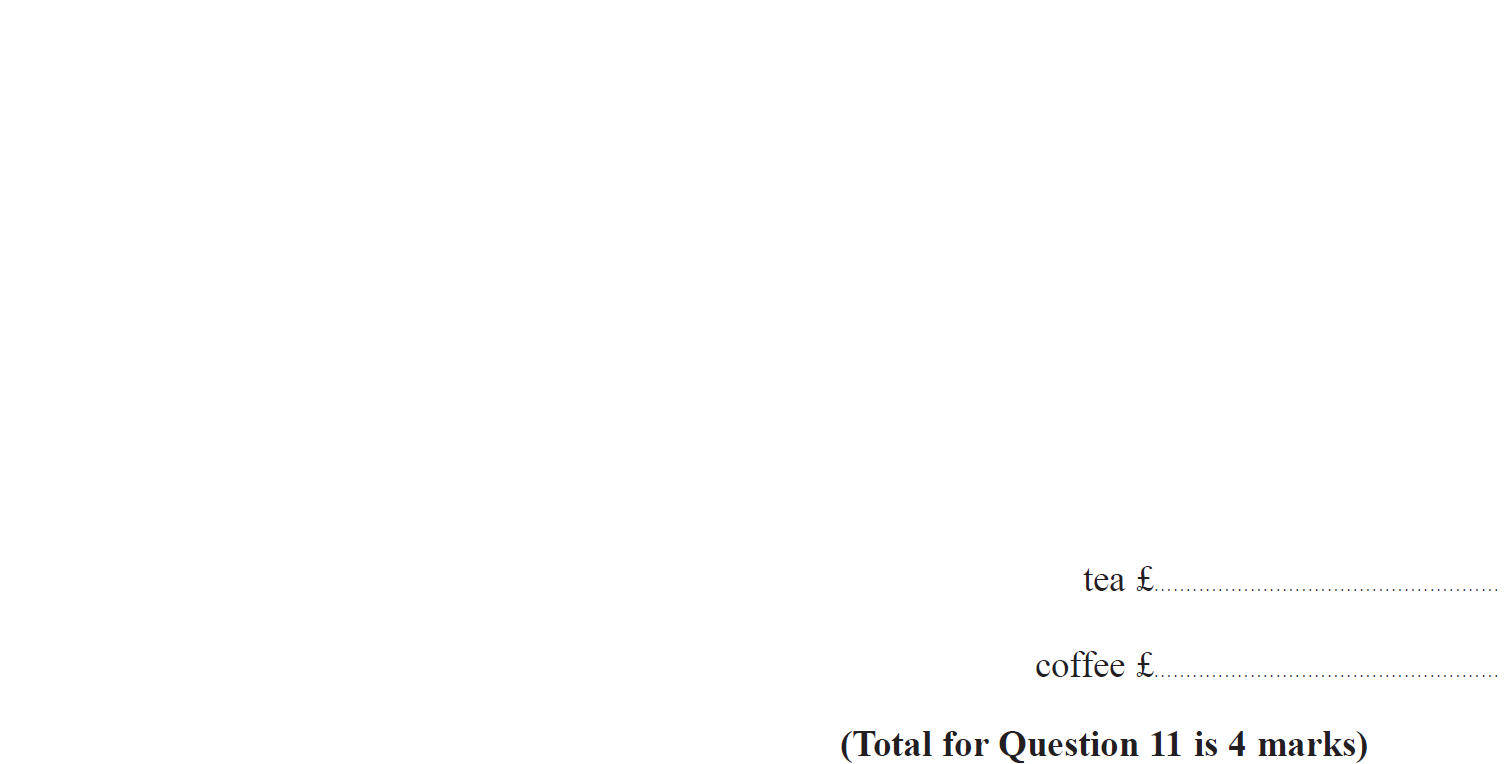 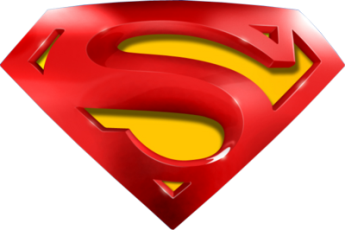 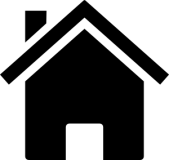 Nov 2017 1H Q11
Algebra
Forming Equations
A
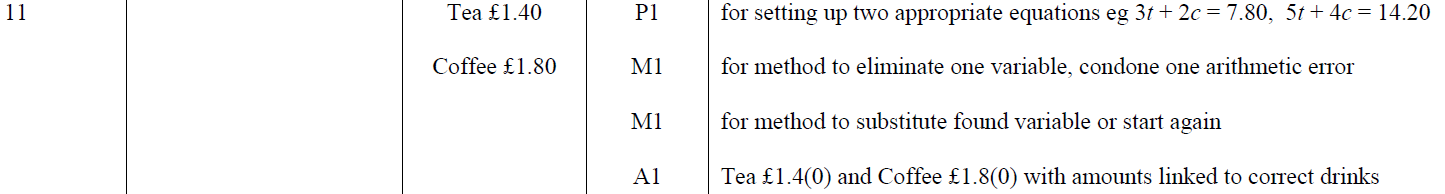 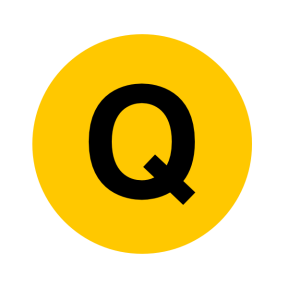 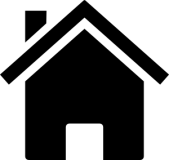 Nov 2017 1H Q23
Algebra
Forming Equations
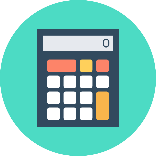 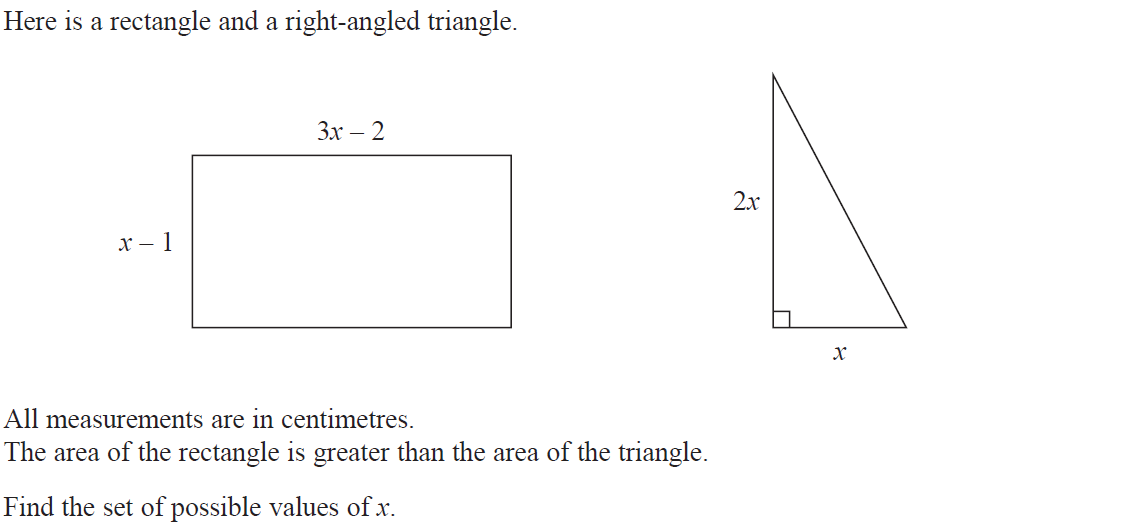 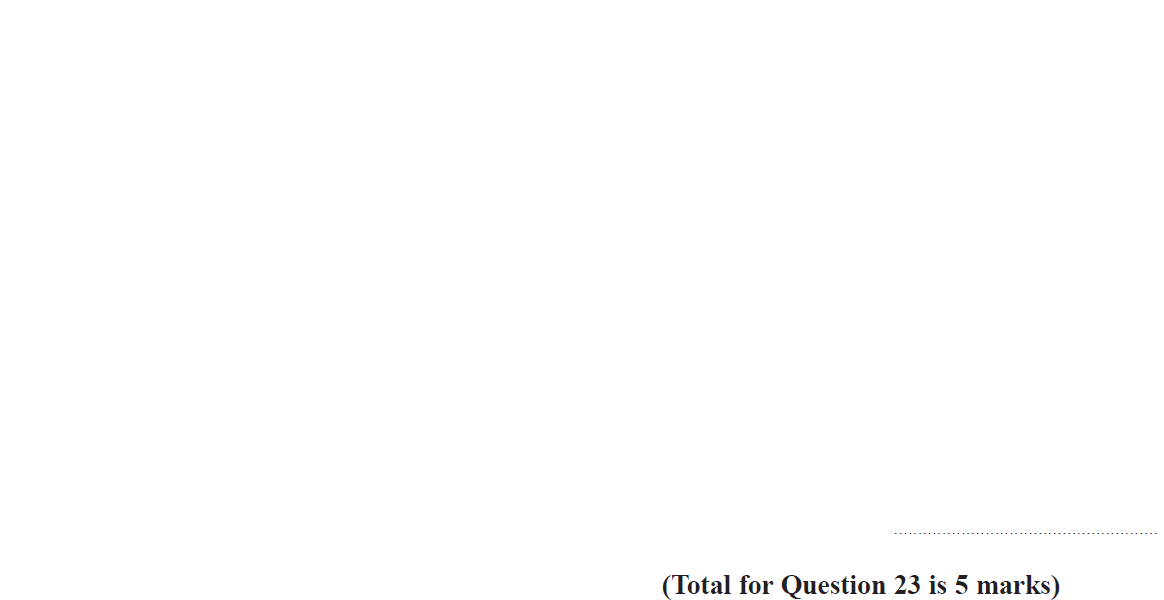 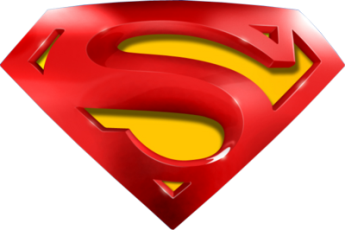 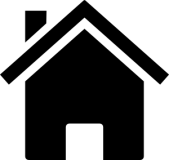 Nov 2017 1H Q23
Algebra
Forming Equations
A
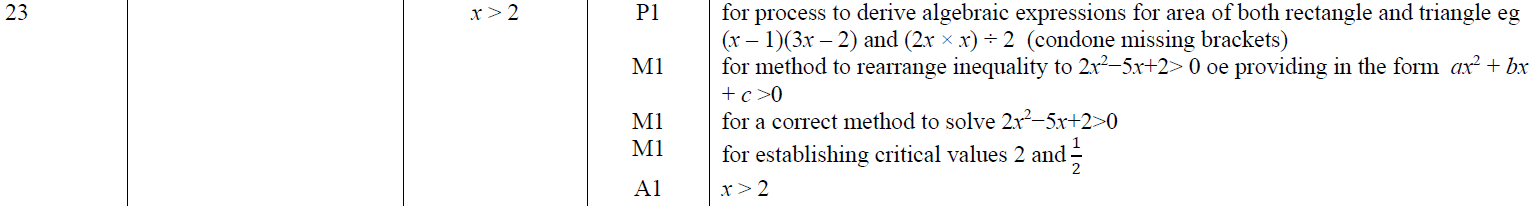 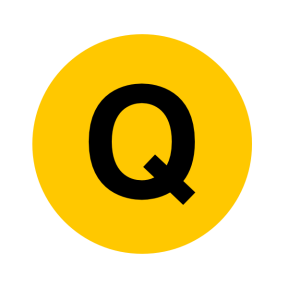 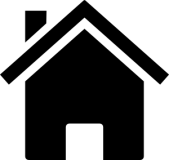 Nov 2017 3H Q6
Algebra
Forming Equations
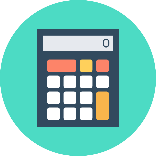 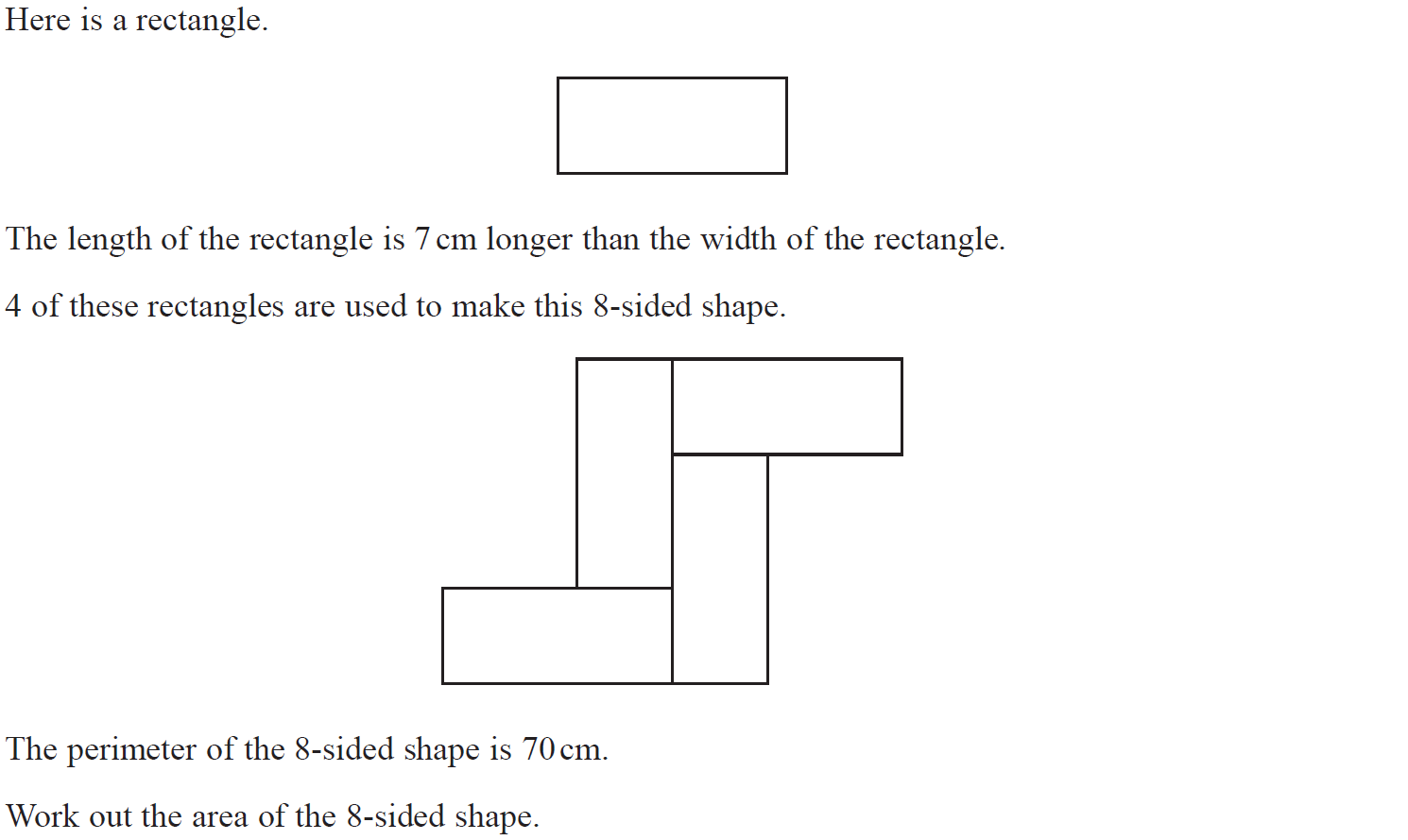 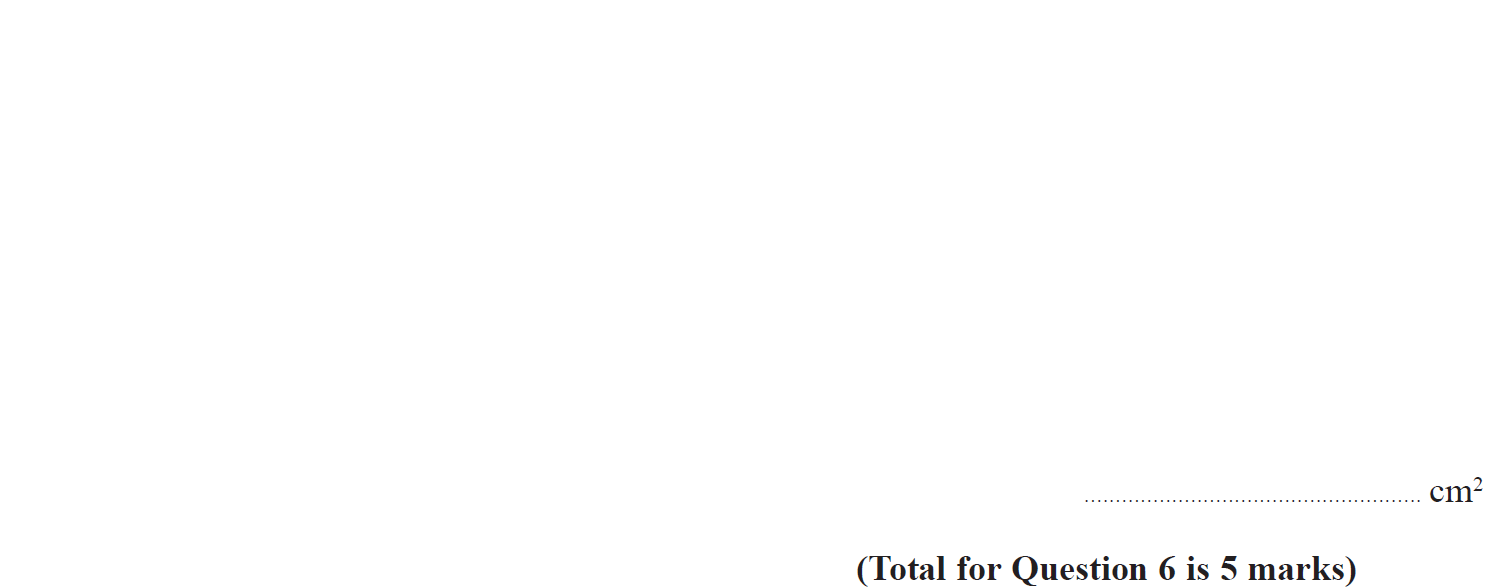 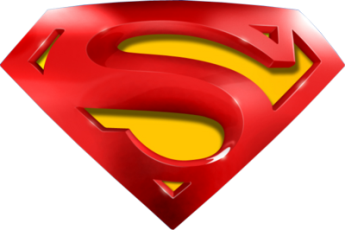 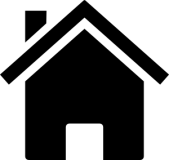 Nov 2017 3H Q6
Algebra
Forming Equations
A
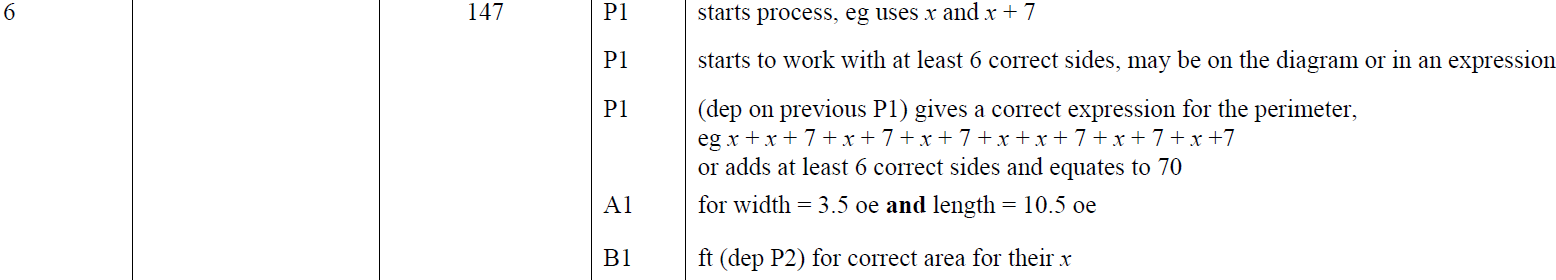 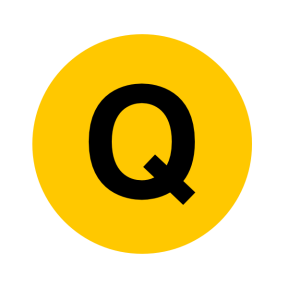 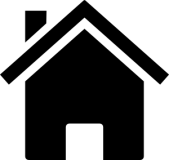 June 2018 3H Q19
Algebra
Forming Equations
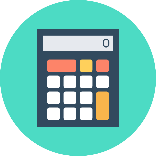 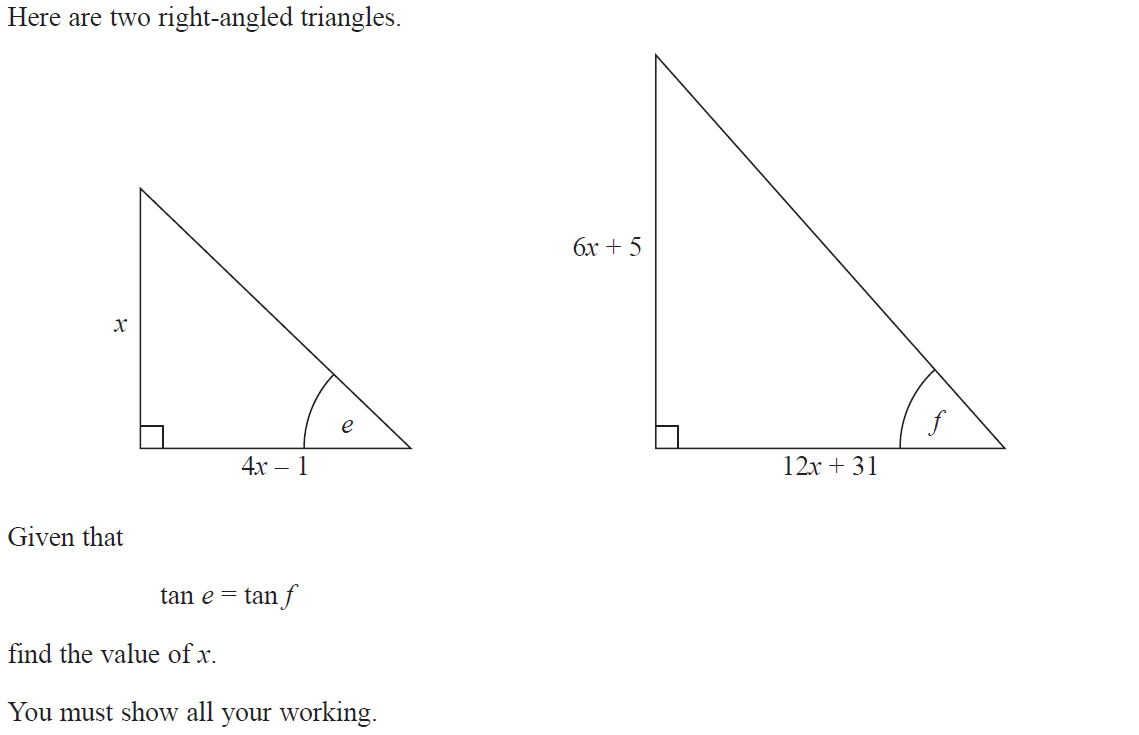 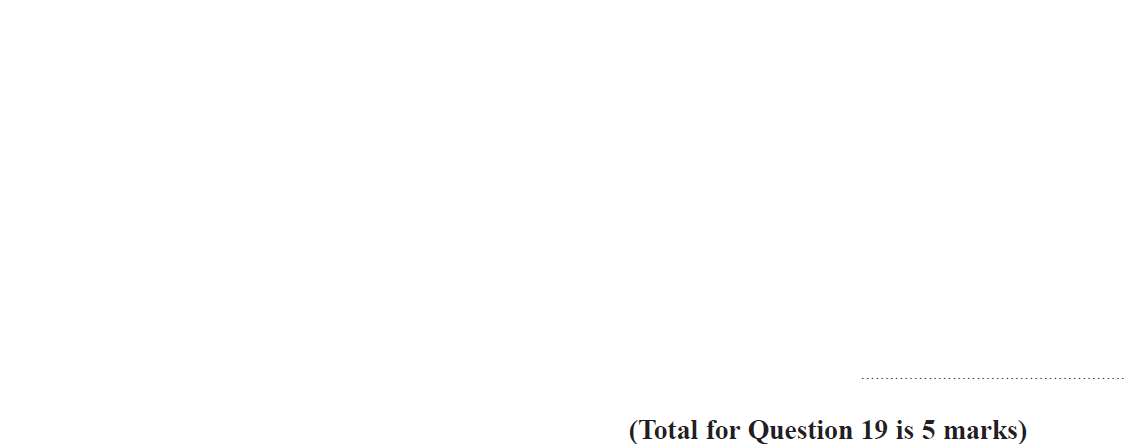 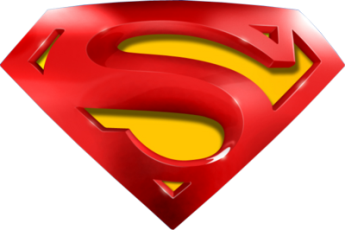 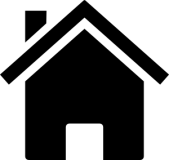 June 2018 3H Q19
Algebra
Forming Equations
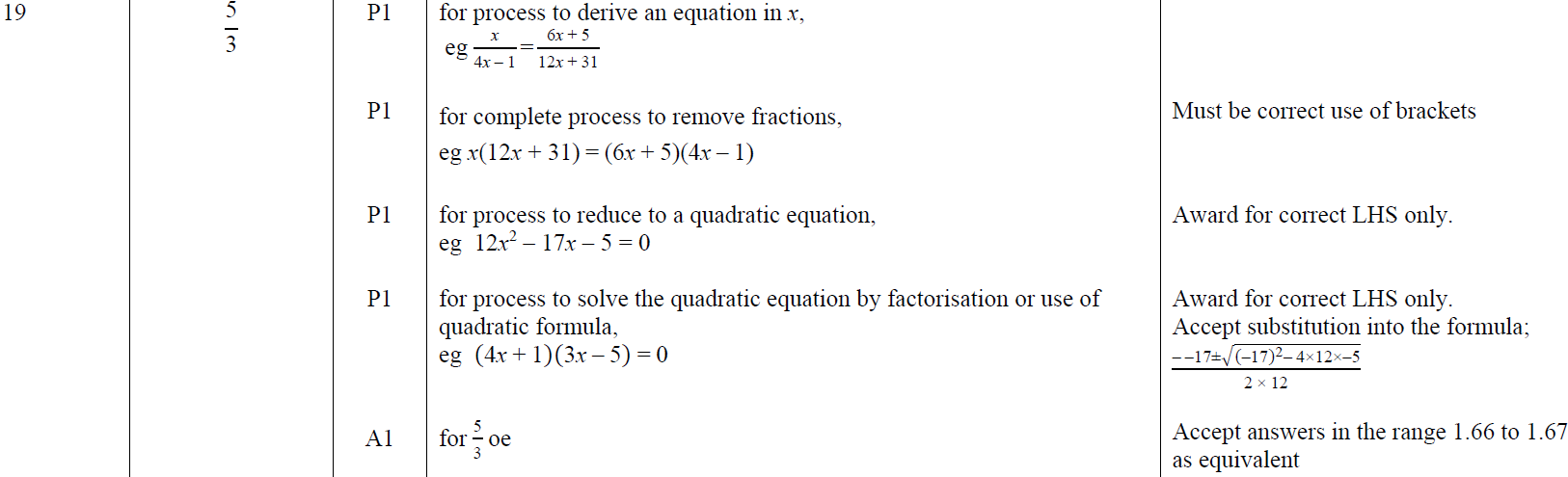 A
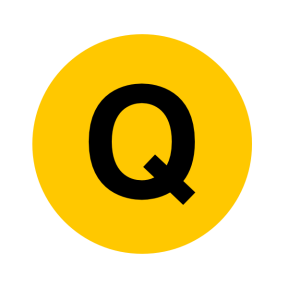 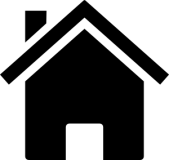 Algebra
Completing the Square
Completing the Square
Spec 1 
3H Q11
Nov 2017 3H Q13
May 2019 1H Q19
Spec 2 
3H Q22
Transforming Quadratics
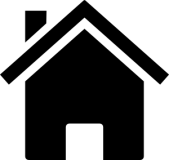 See also:
Functions
Specimen Set 1 3H Q11
Algebra
Completing the Square
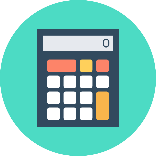 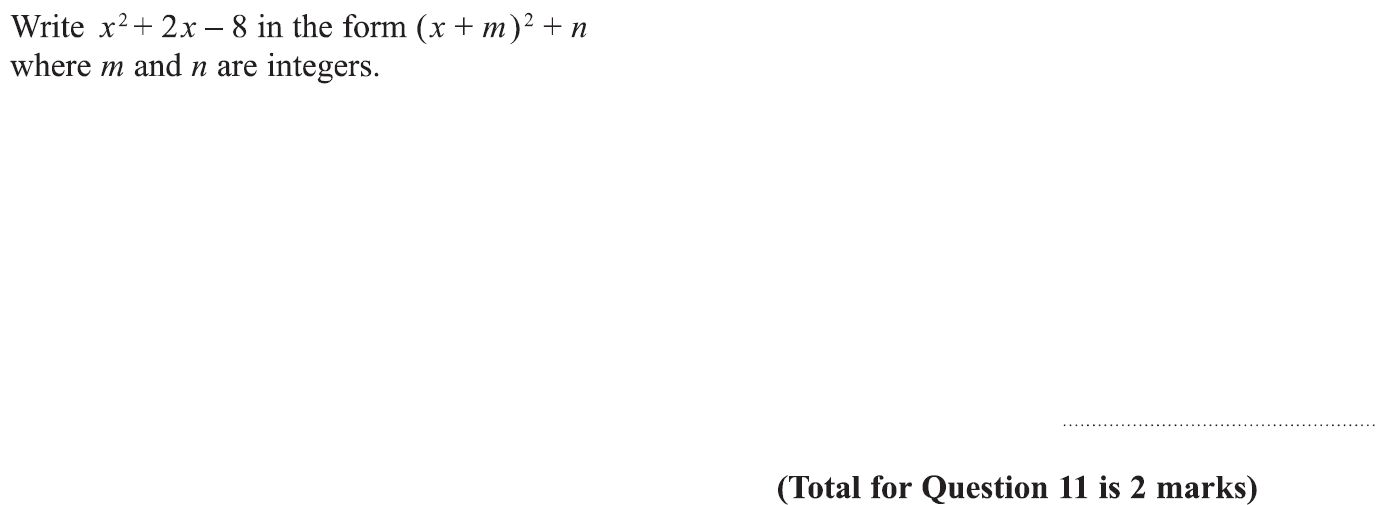 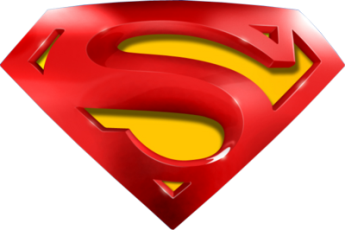 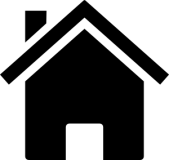 Specimen Set 1 3H Q11
Algebra
Completing the Square
A
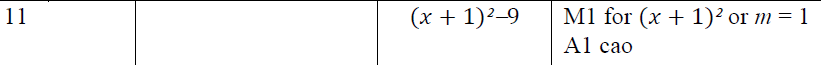 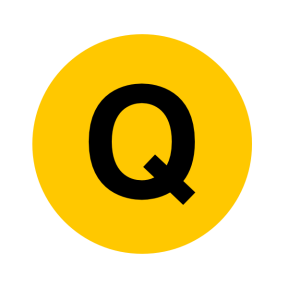 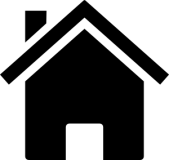 Specimen Set 2 3H Q22
Algebra
Completing the Square
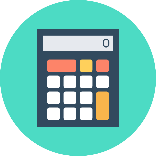 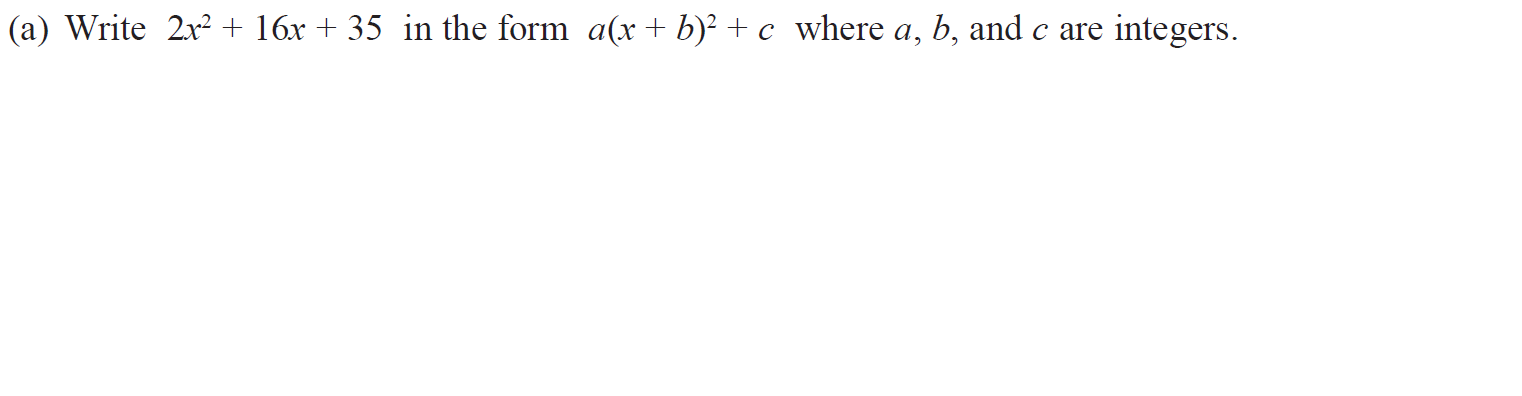 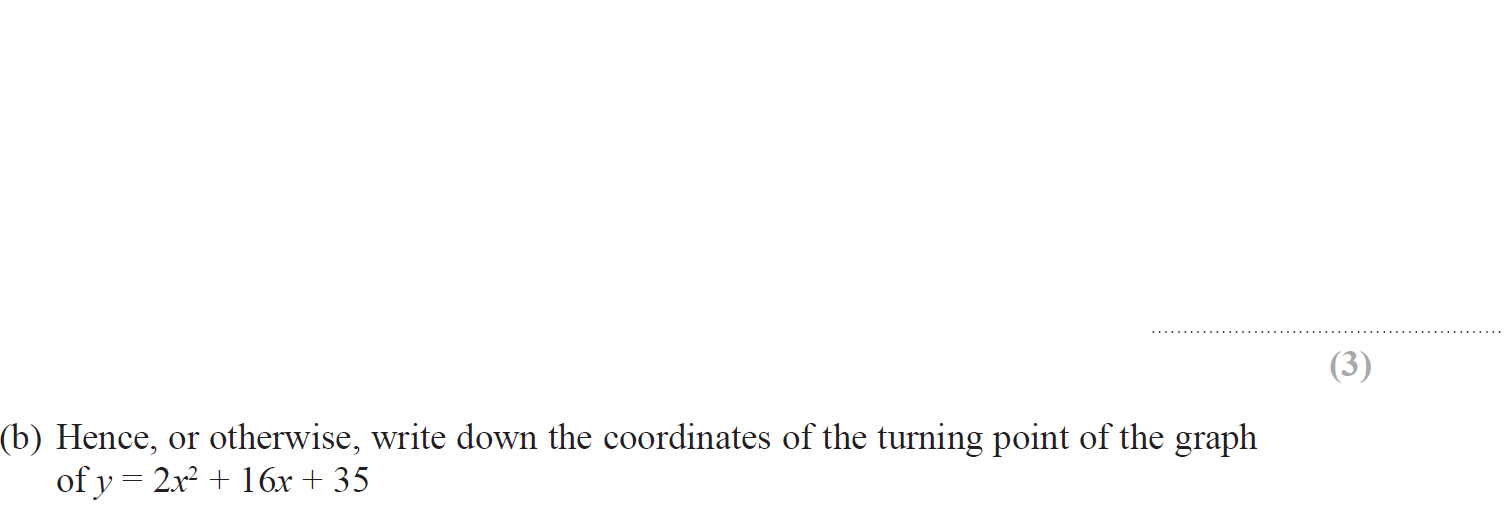 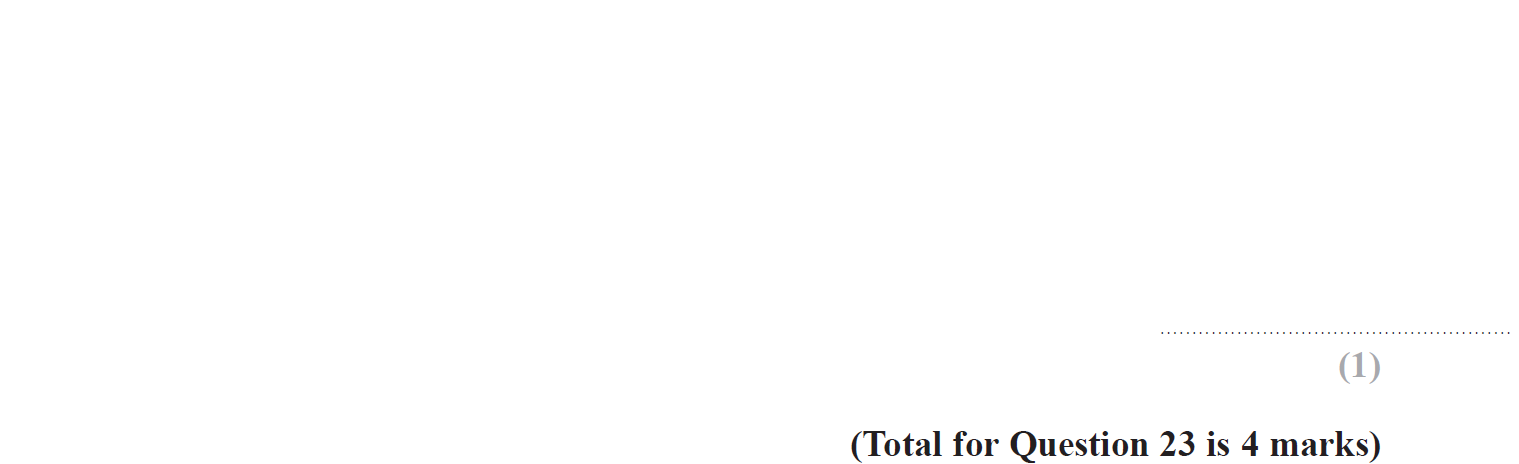 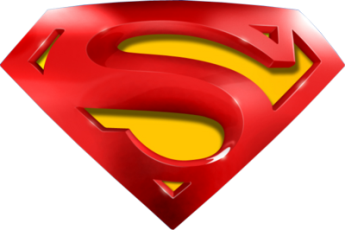 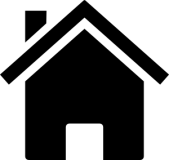 Specimen Set 2 3H Q22
Algebra
Completing the Square
A
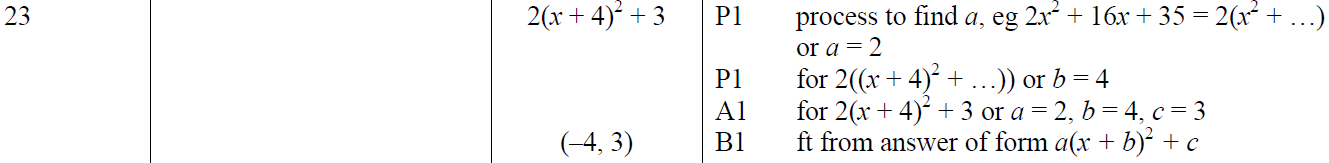 B
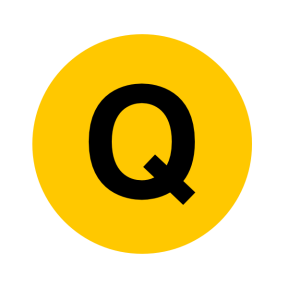 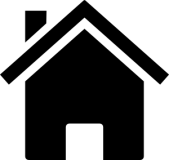 Nov 2017 3H Q13
Algebra
Completing the Square
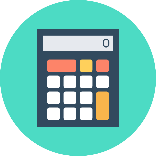 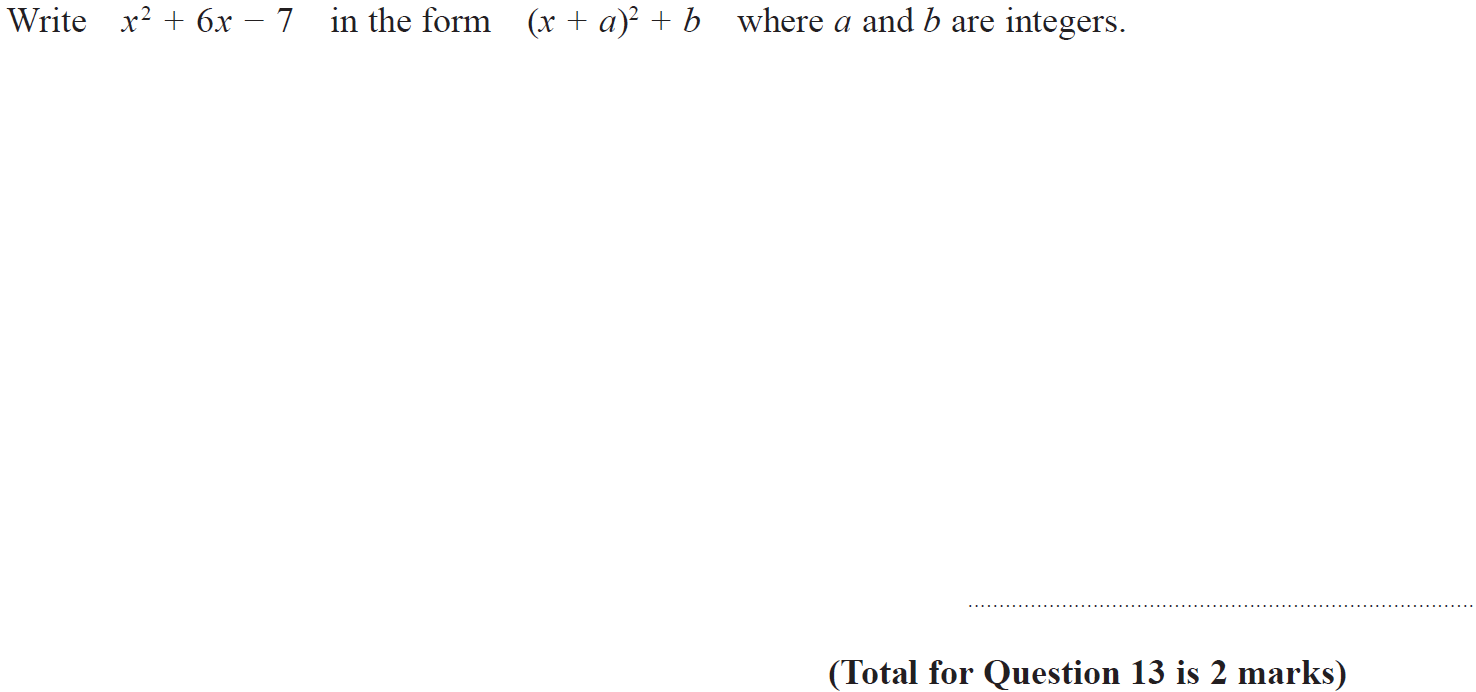 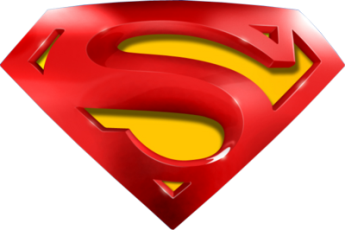 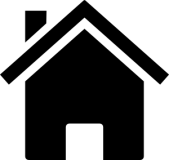 Nov 2017 3H Q13
Algebra
Completing the Square
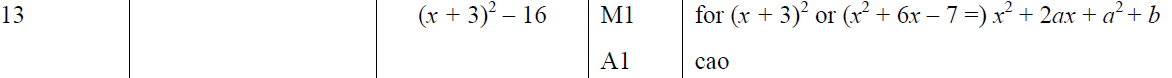 A
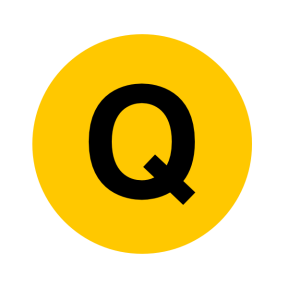 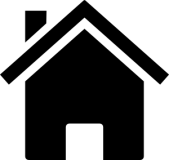 May 2019 1H Q19
Algebra
Completing the Square
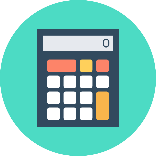 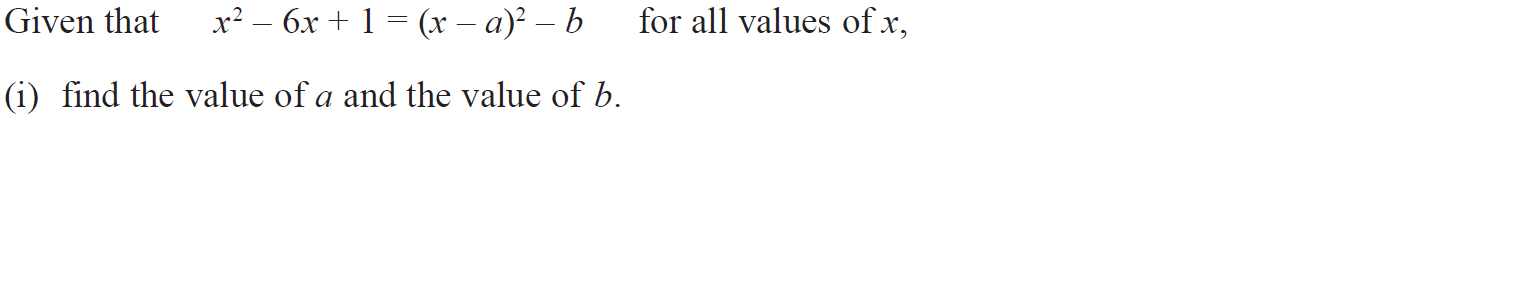 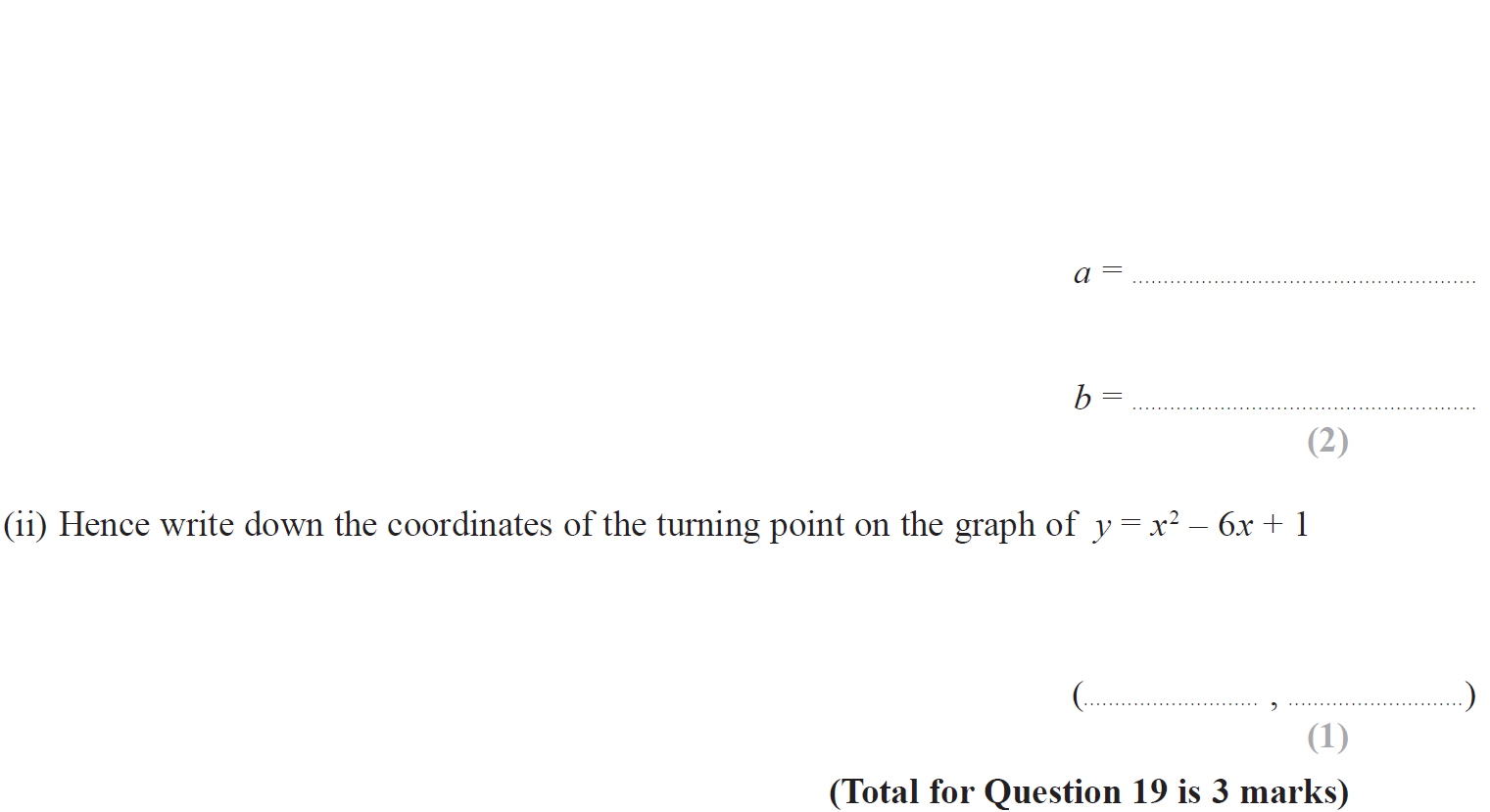 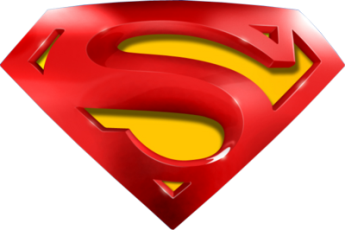 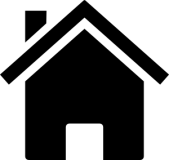 May 2019 1H Q19
Algebra
Completing the Square
(i)
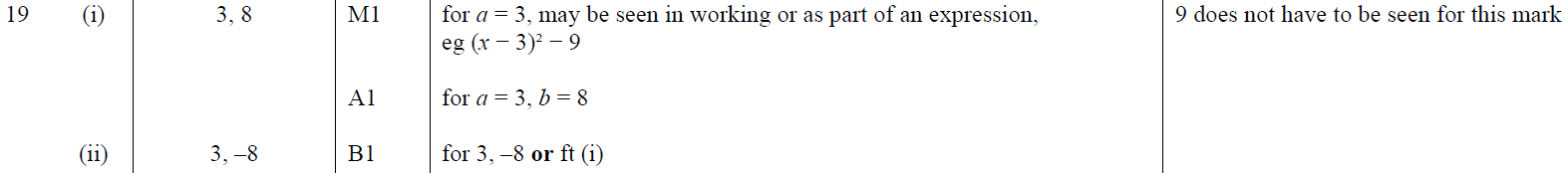 (ii)
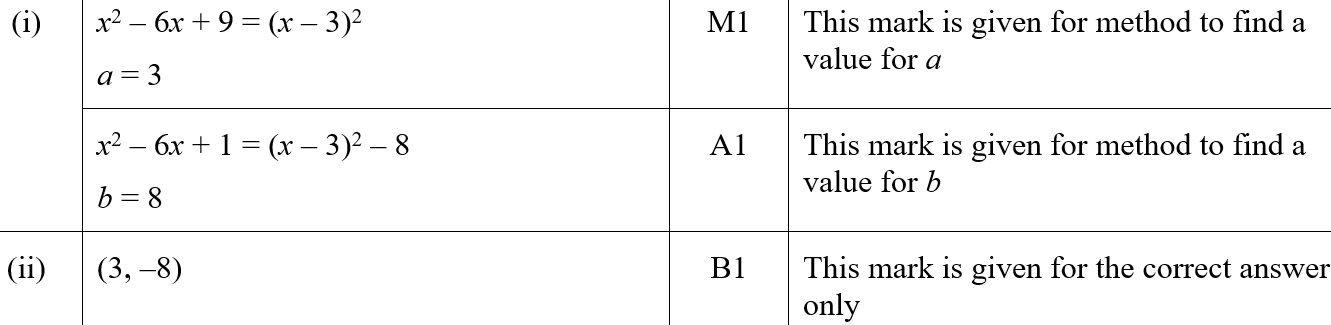 (i) SF
(ii) SF
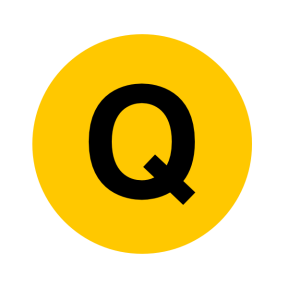 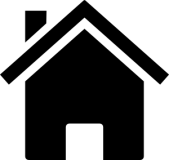 Algebra
Simultaneous Equations
Simultaneous Equations
May 2017
1H Q20
Nov 2018
1H Q17
SAM
2H Q20
Nov 2018
2H Q18
June 2017
3H Q2
Nov 2018
2H Q19
Spec 1
1H Q4
Nov 2017
1H Q11
May 2019
1H Q10
Spec 2
3H Q11
Nov 2017
3H Q19
Nov 2018
1H Q6
June 2019
3H Q20
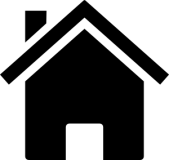 Quadratic
Graphical
SAM 2H Q20
Algebra
Simultaneous Equations
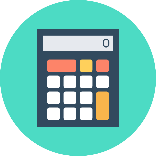 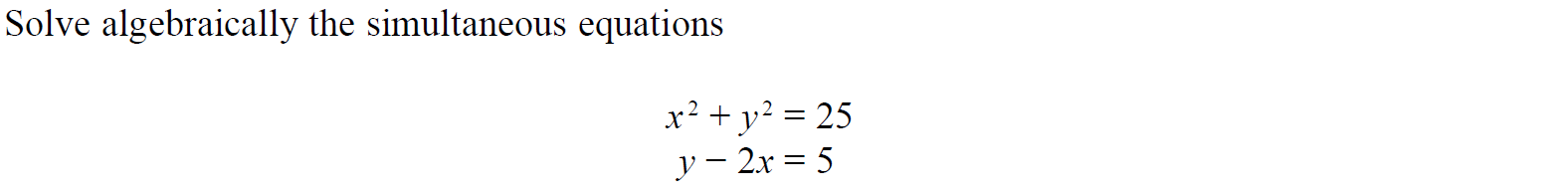 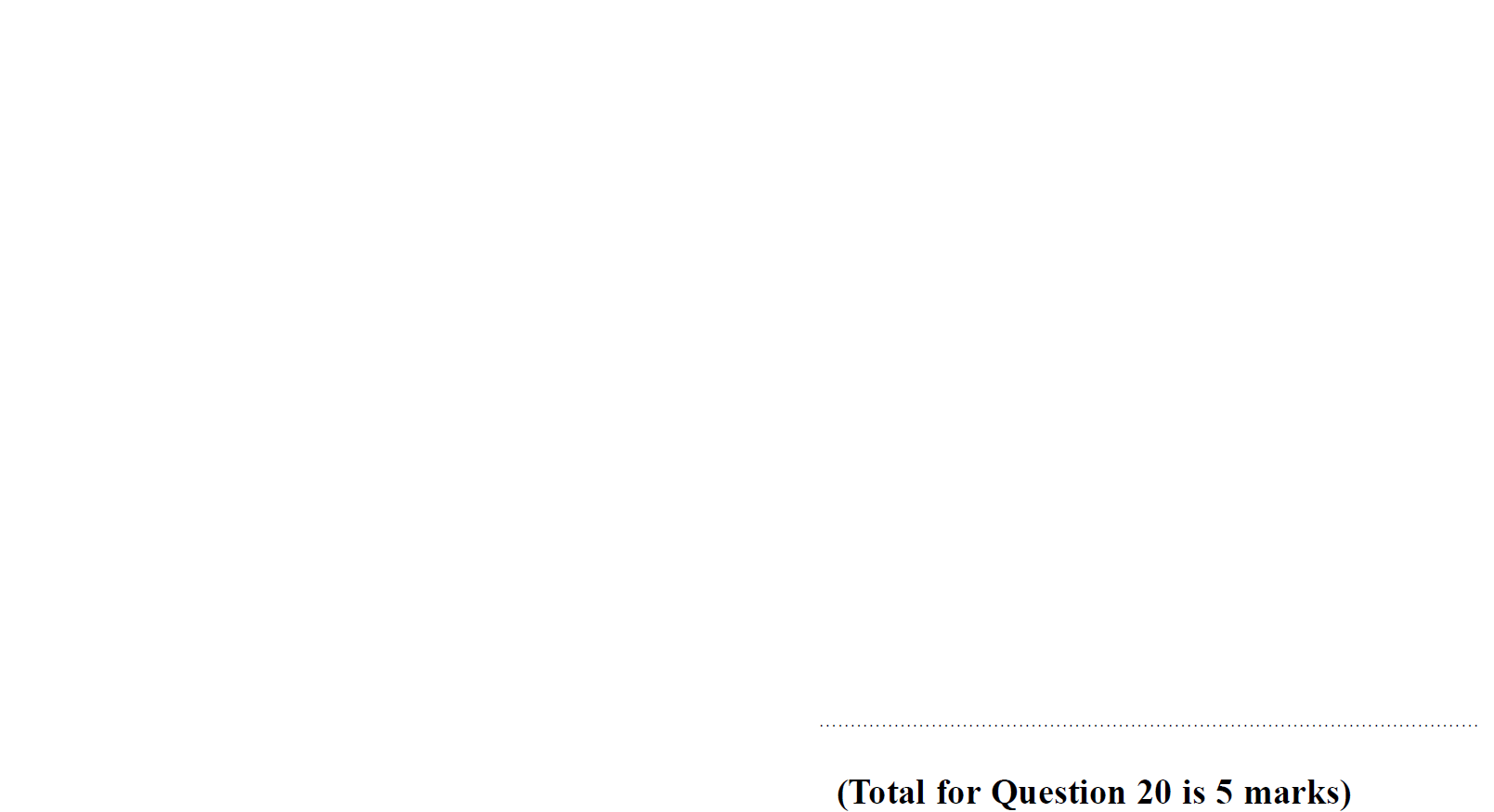 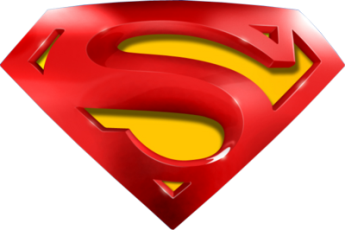 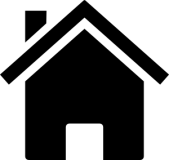 SAM 2H Q20
Algebra
Simultaneous Equations
A
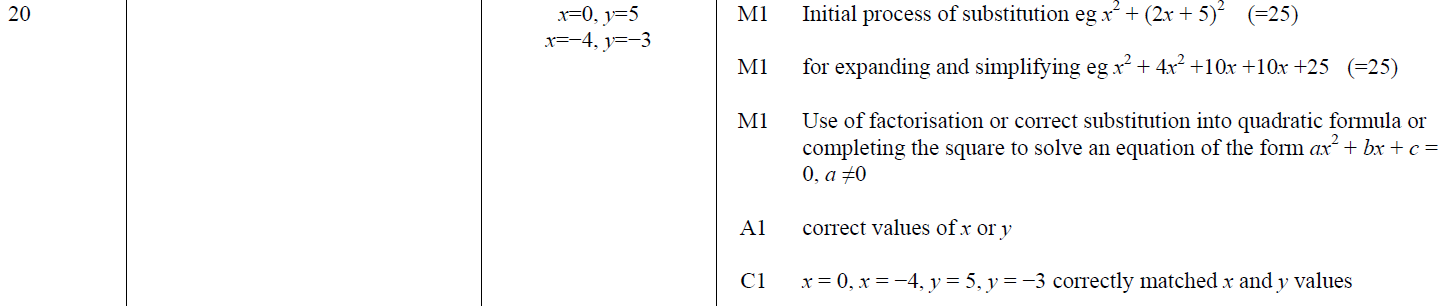 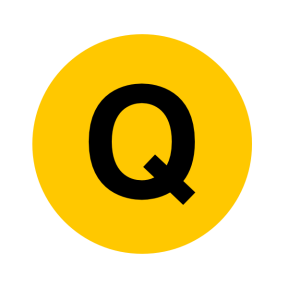 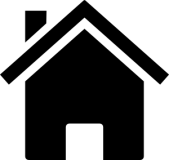 Specimen Set 1 1H Q4
Algebra
Simultaneous Equations
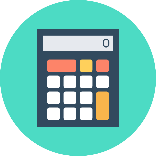 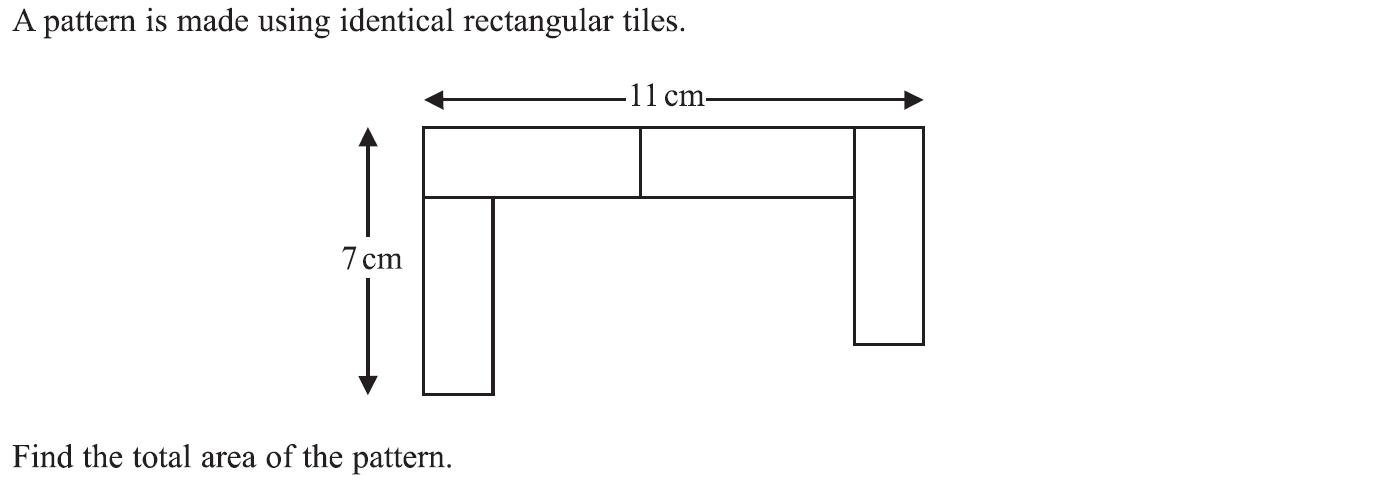 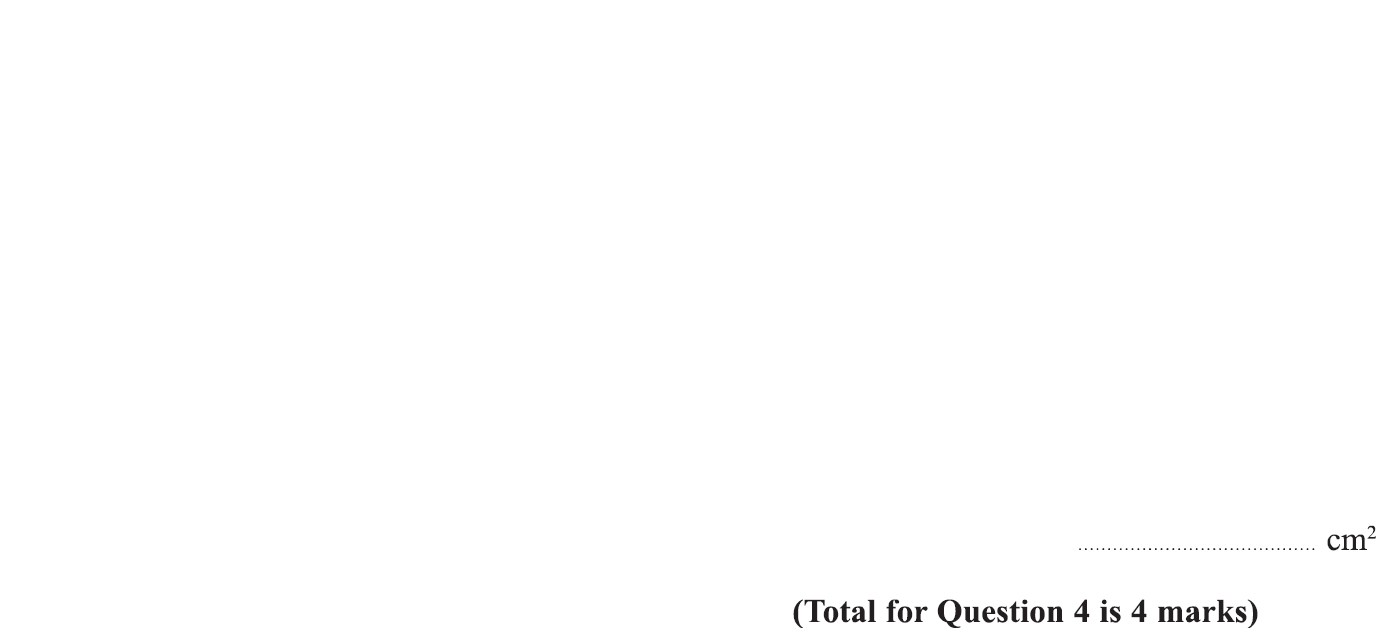 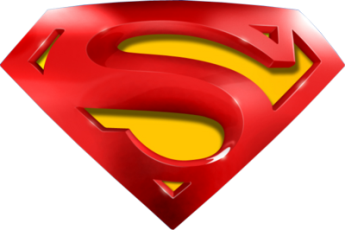 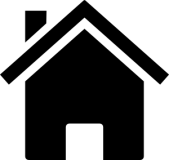 Specimen Set 1 1H Q4
Algebra
Simultaneous Equations
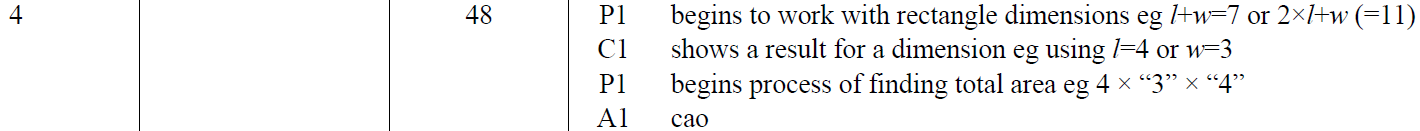 A
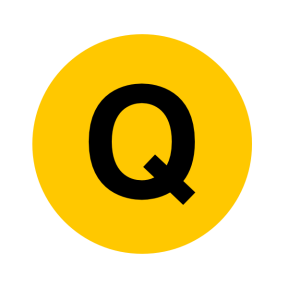 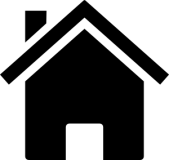 Specimen Set 2 3H Q11
Algebra
Simultaneous Equations
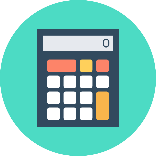 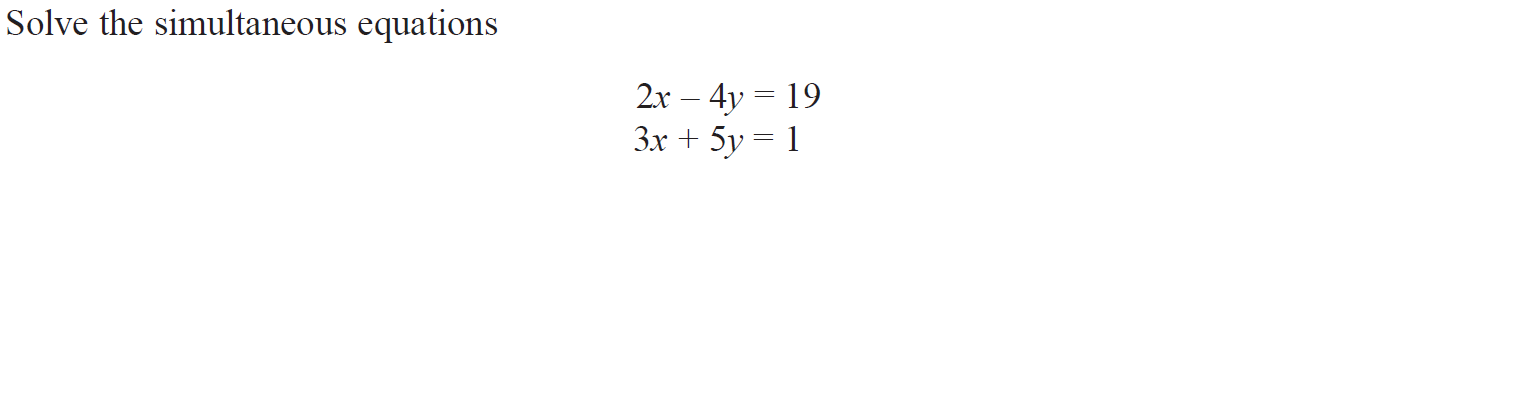 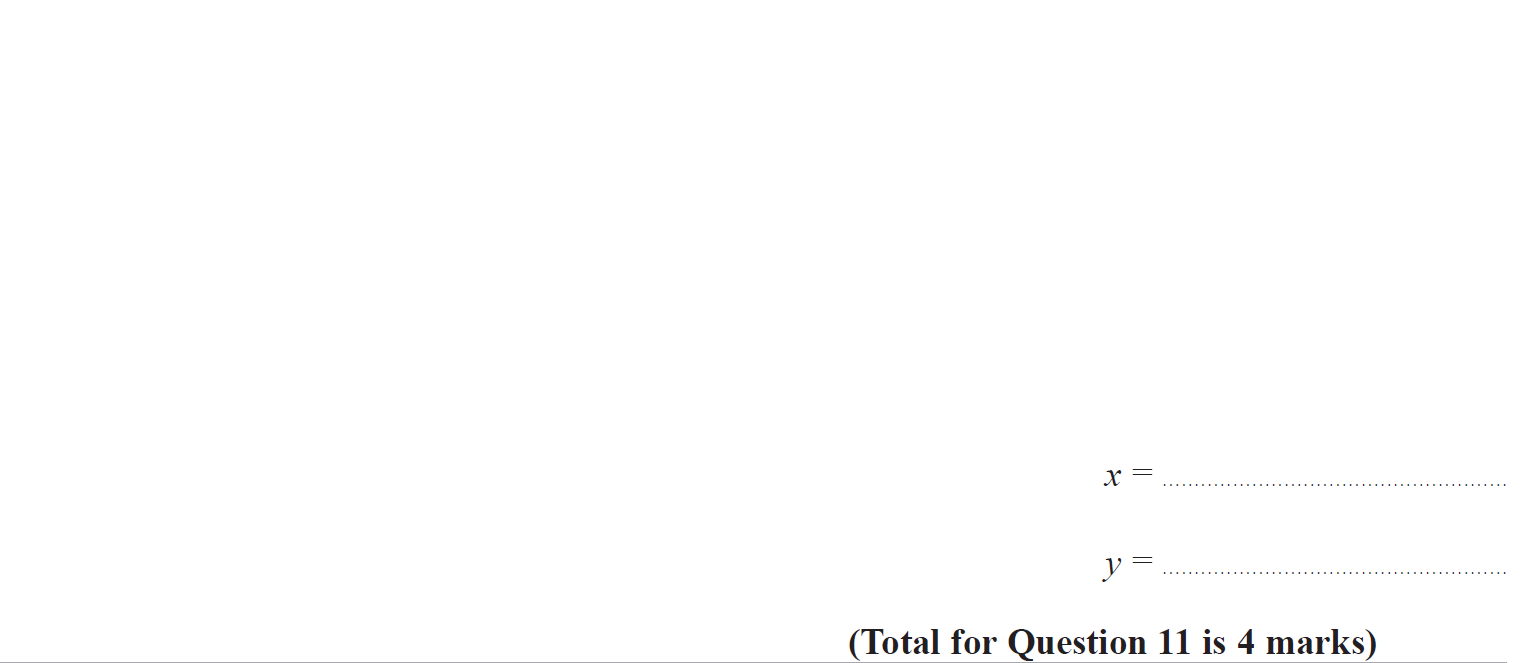 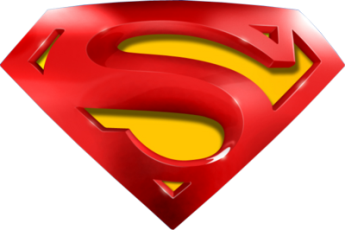 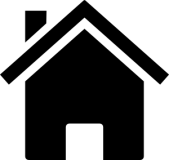 Specimen Set 2 3H Q11
Algebra
Simultaneous Equations
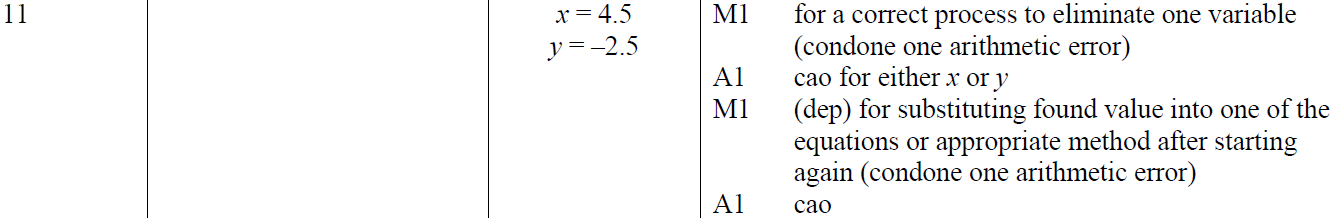 A
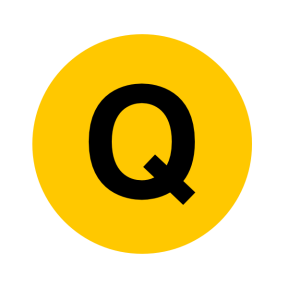 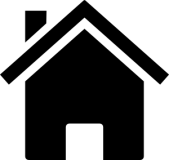 May 2017 1H Q20
Algebra
Simultaneous Equations
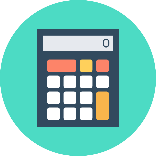 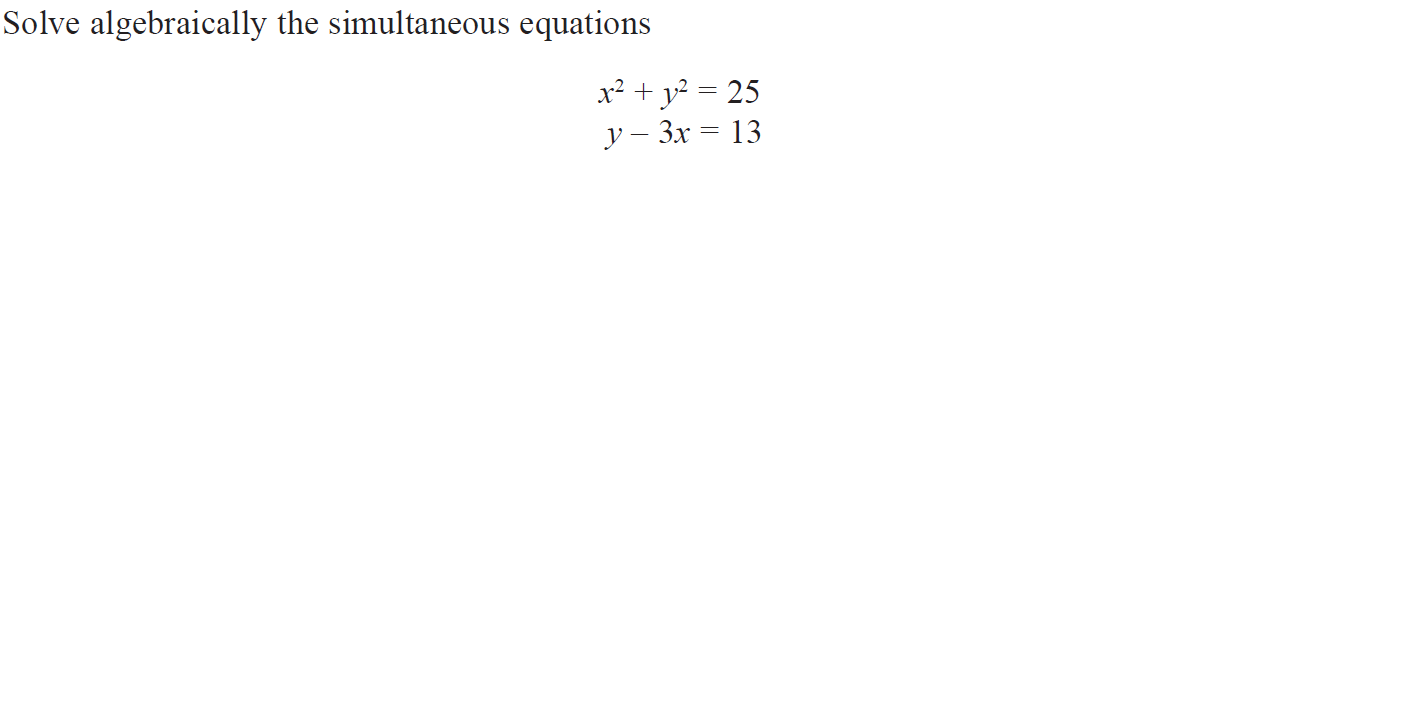 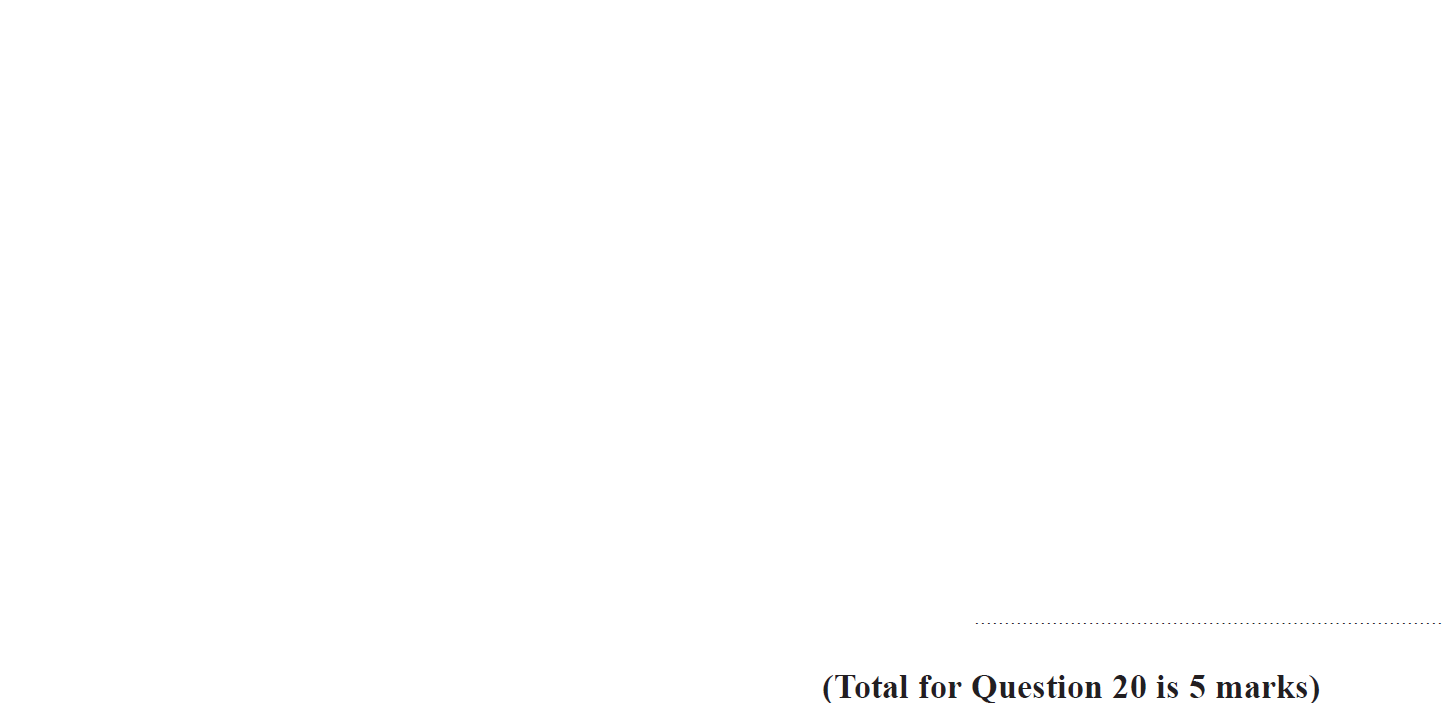 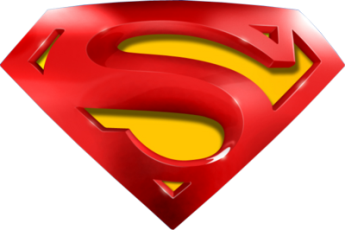 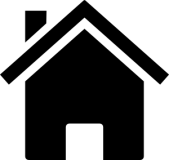 May 2017 1H Q20
Algebra
Simultaneous Equations
A
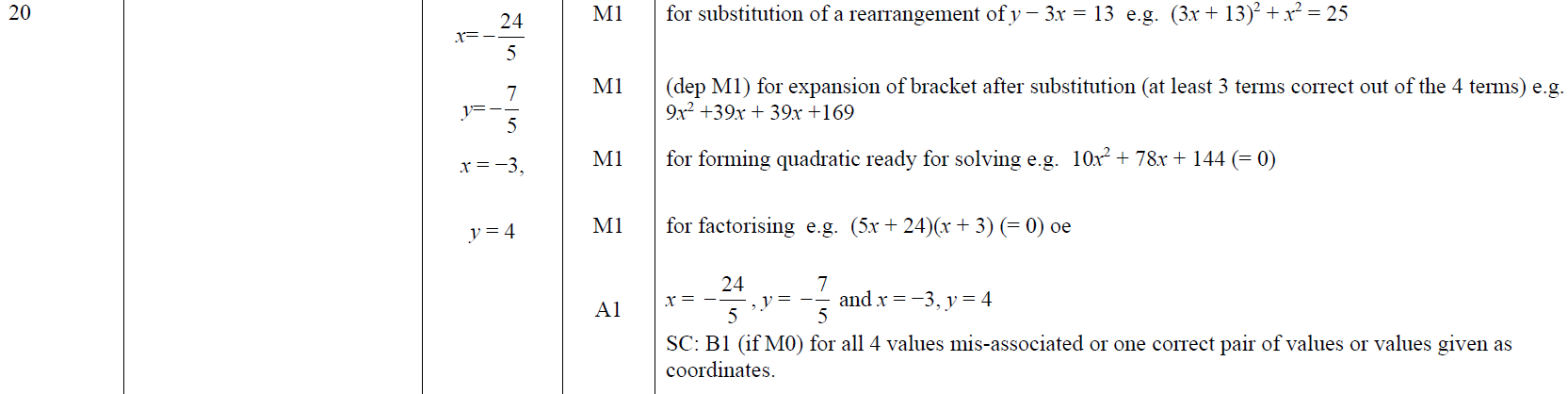 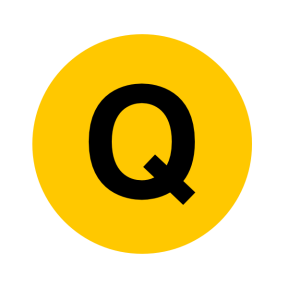 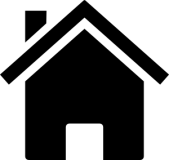 June 2017 3H Q2
Algebra
Simultaneous Equations
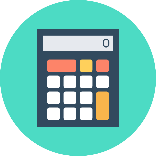 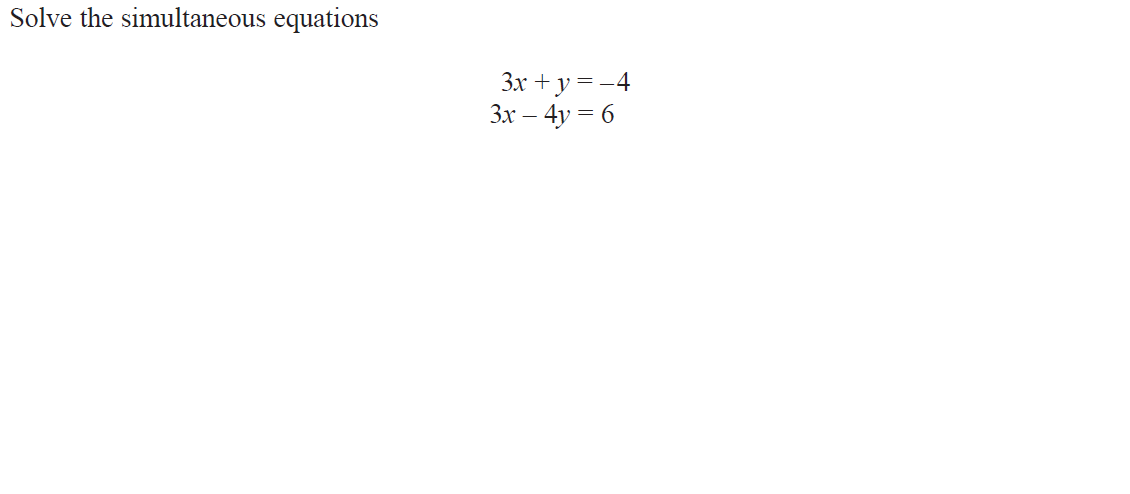 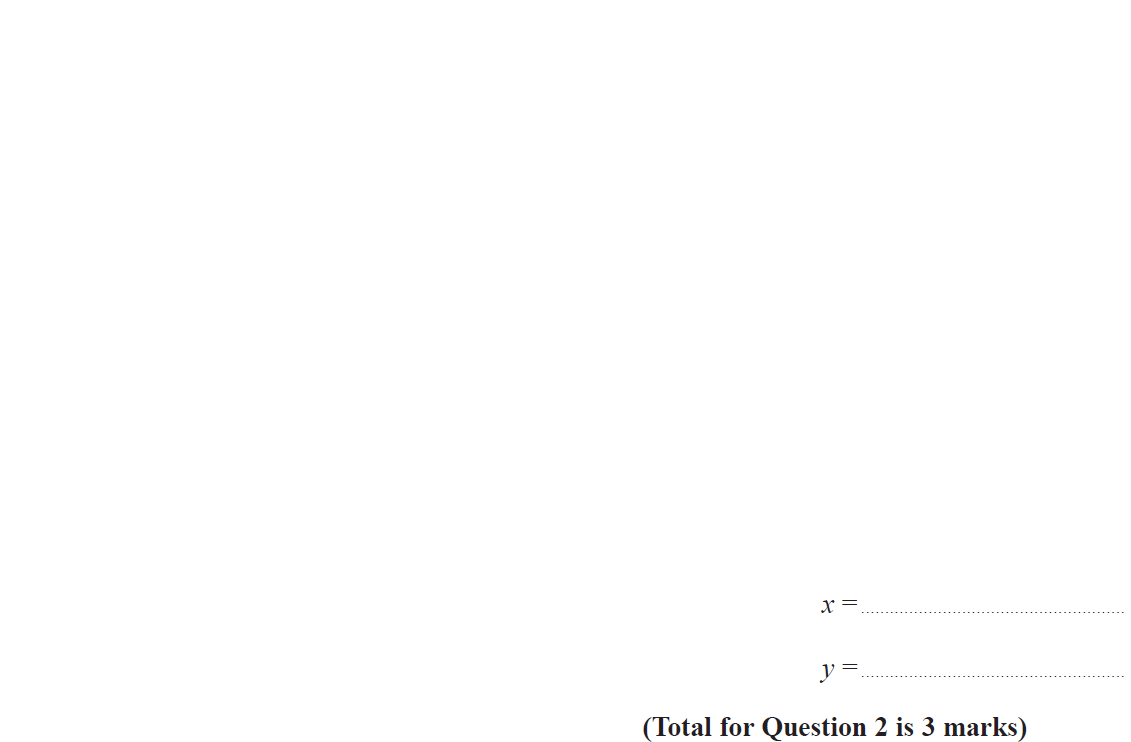 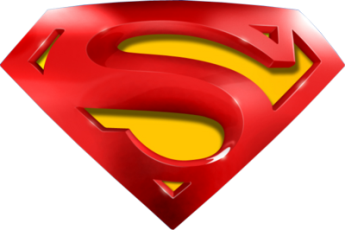 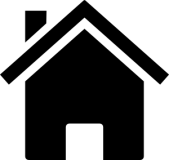 June 2017 3H Q2
Algebra
Simultaneous Equations
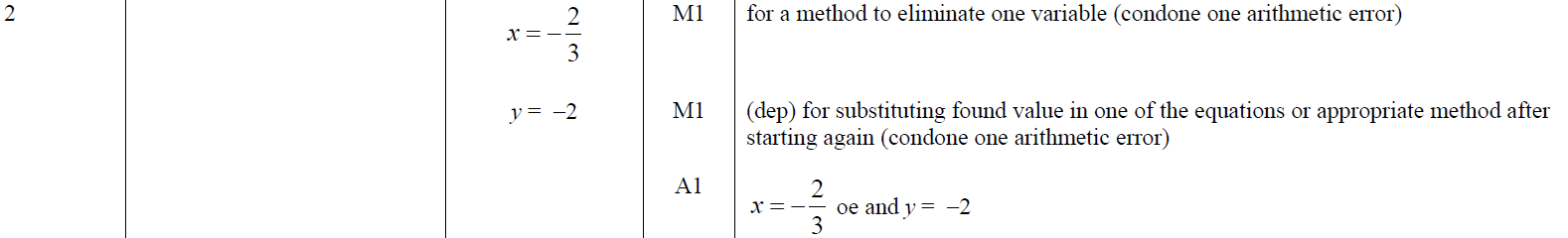 A
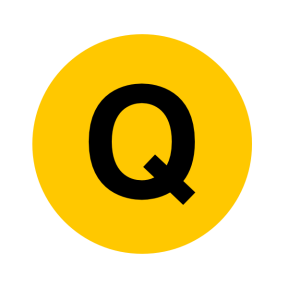 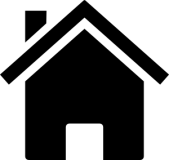 Nov 2017 1H Q11
Algebra
Simultaneous Equations
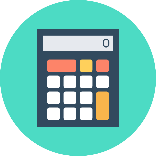 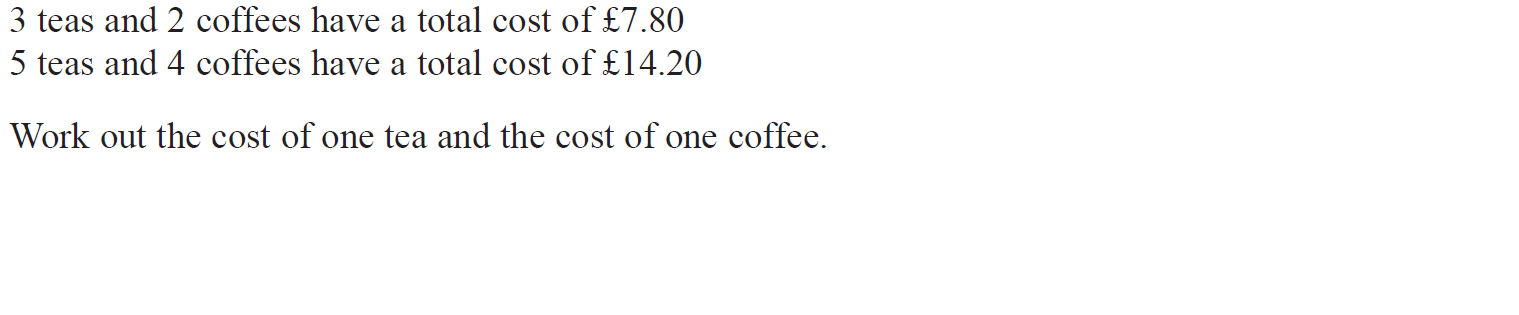 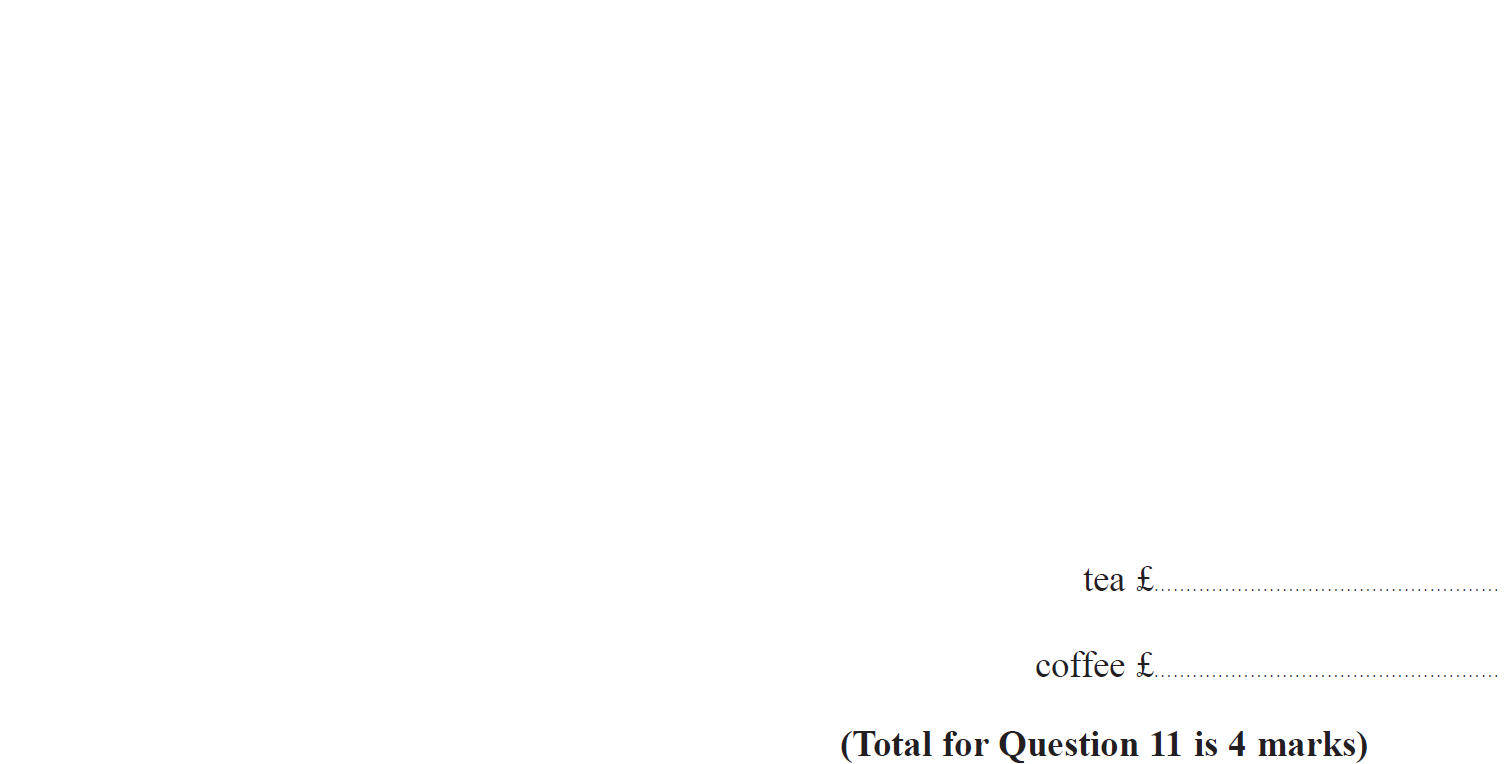 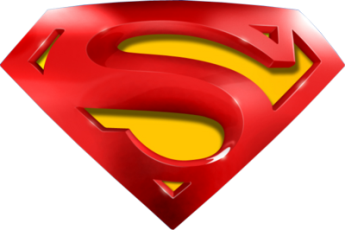 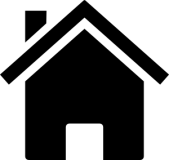 Nov 2017 1H Q11
Algebra
Simultaneous Equations
A
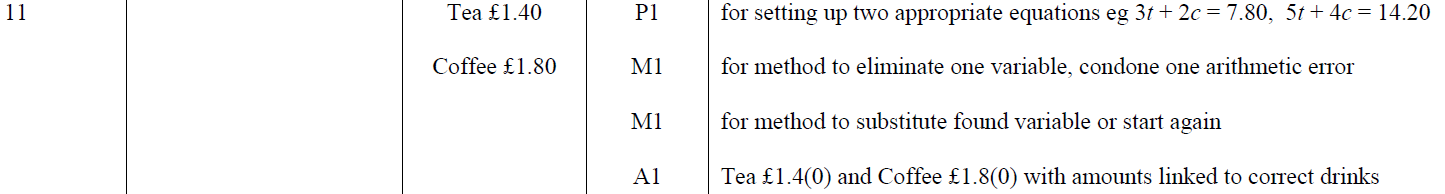 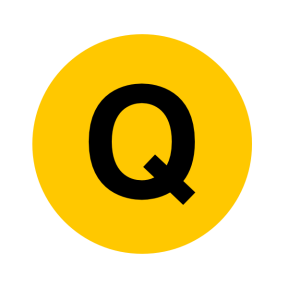 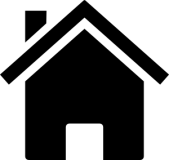 Nov 2017 3H Q19
Algebra
Simultaneous Equations
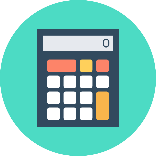 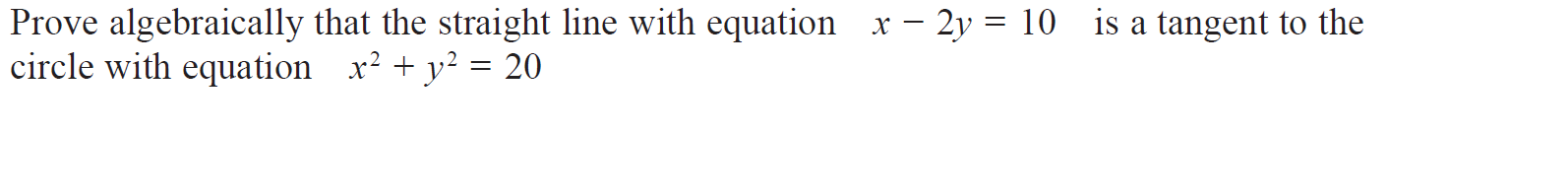 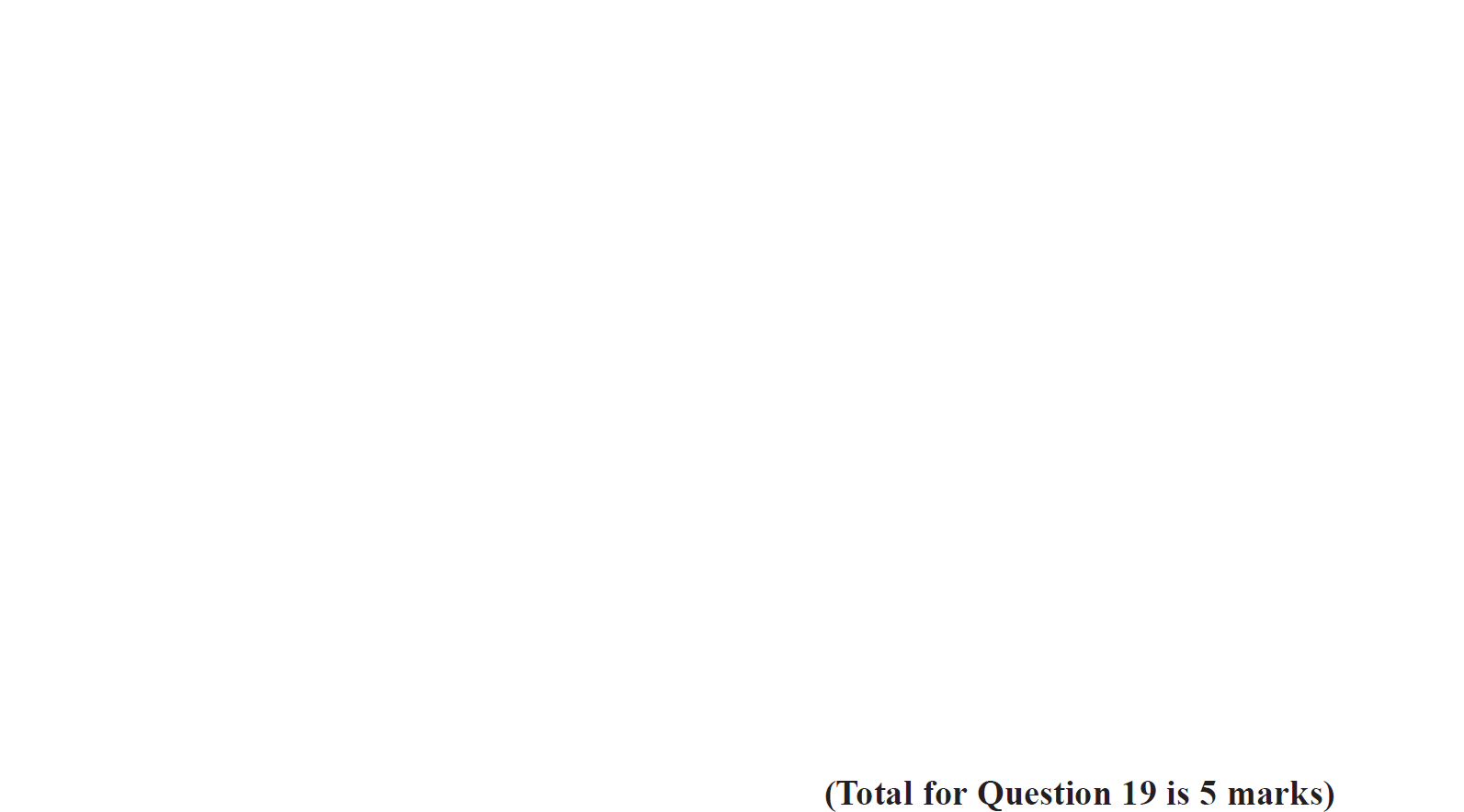 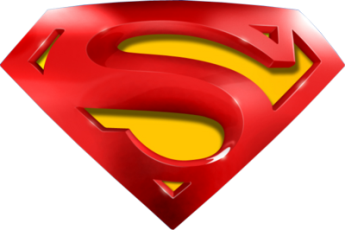 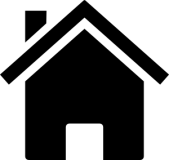 Nov 2017 3H Q19
Algebra
Simultaneous Equations
A
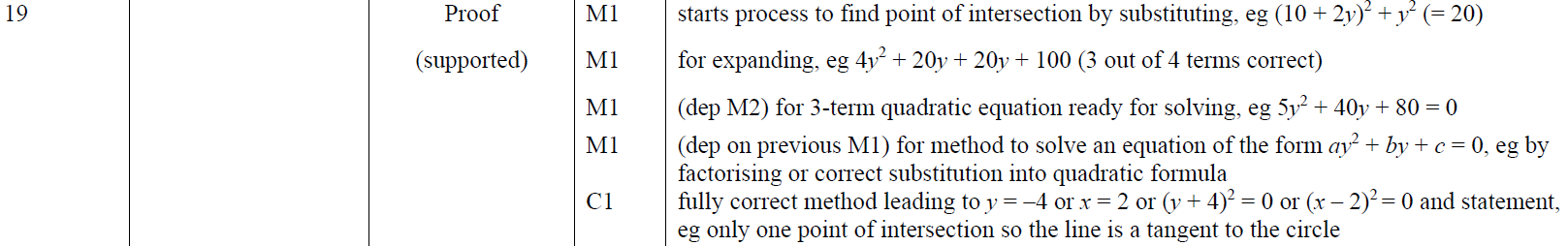 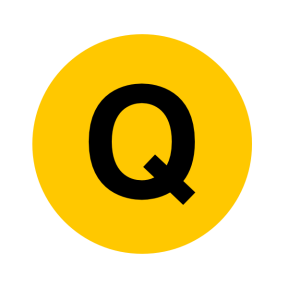 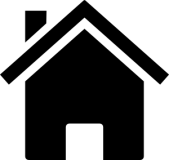 Nov 2018 1H Q6
Algebra
Simultaneous Equations
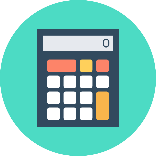 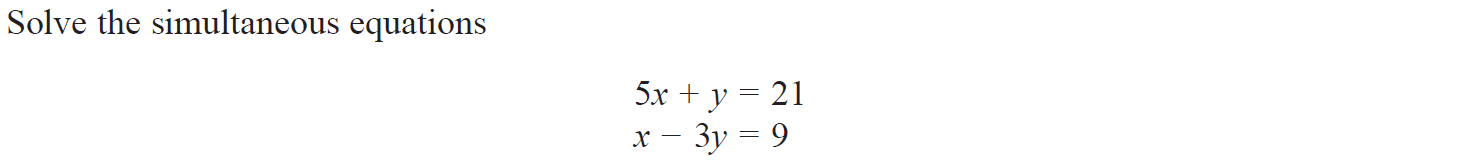 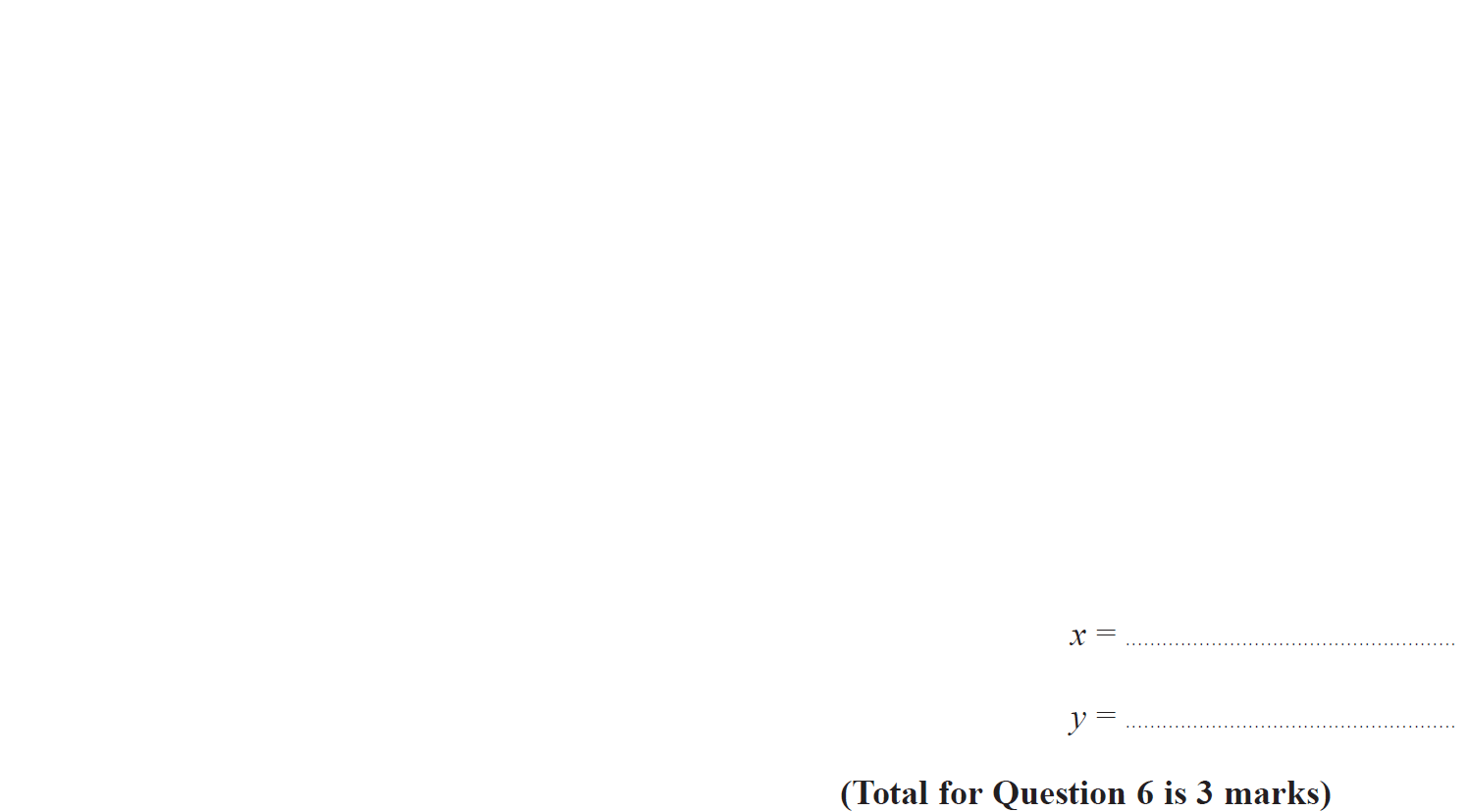 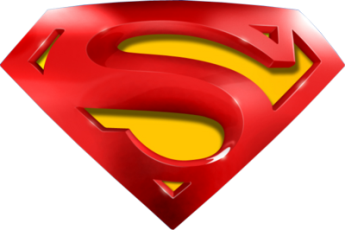 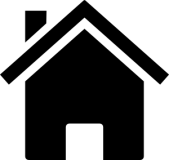 Nov 2018 1H Q6
Algebra
Simultaneous Equations
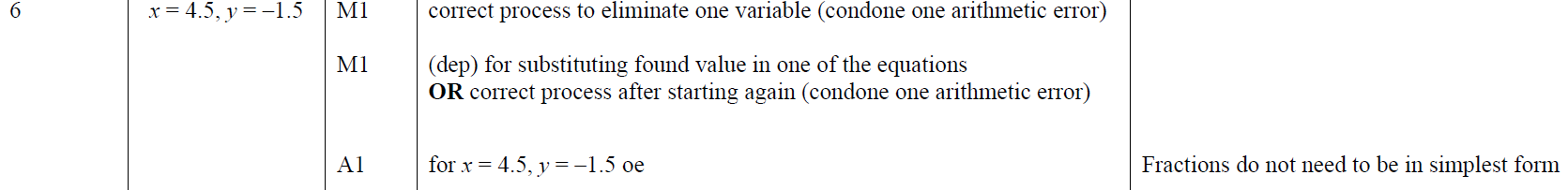 A
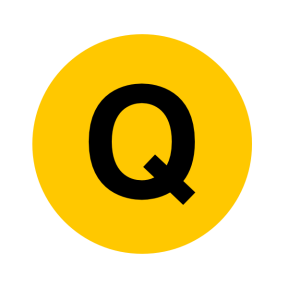 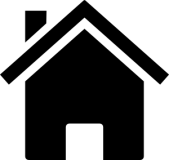 Nov 2018 1H Q17
Algebra
Simultaneous Equations
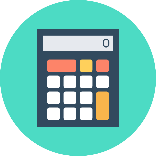 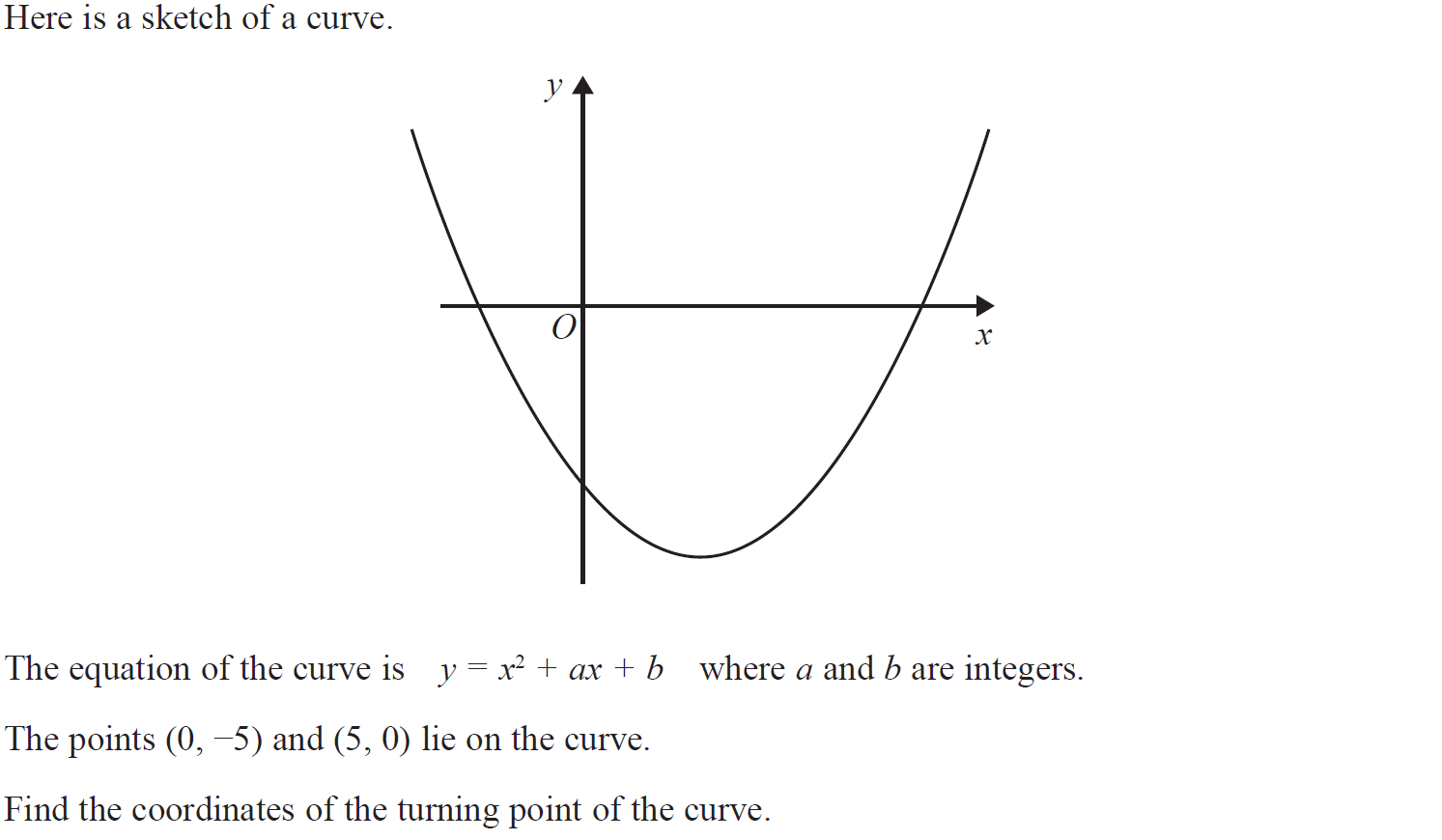 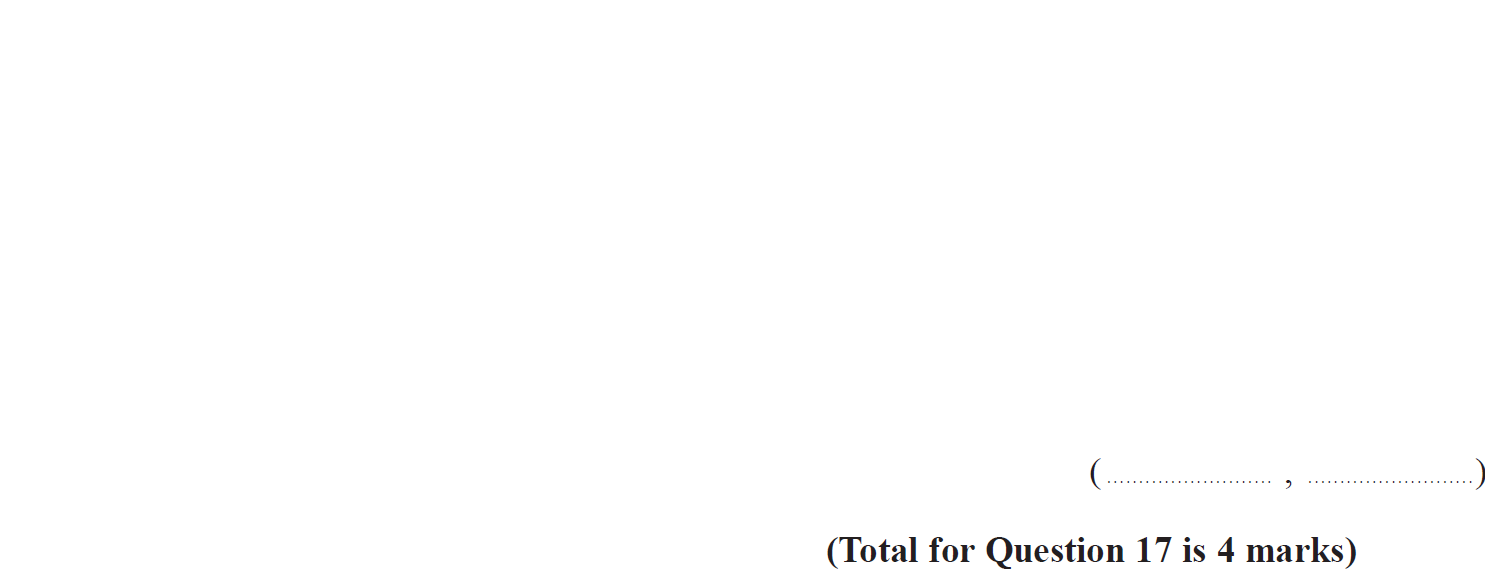 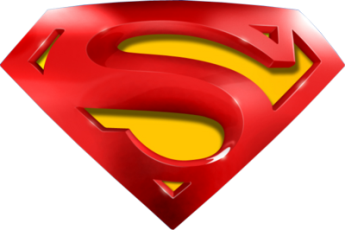 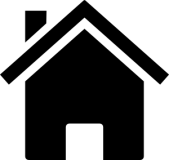 Nov 2018 1H Q17
Algebra
Simultaneous Equations
A
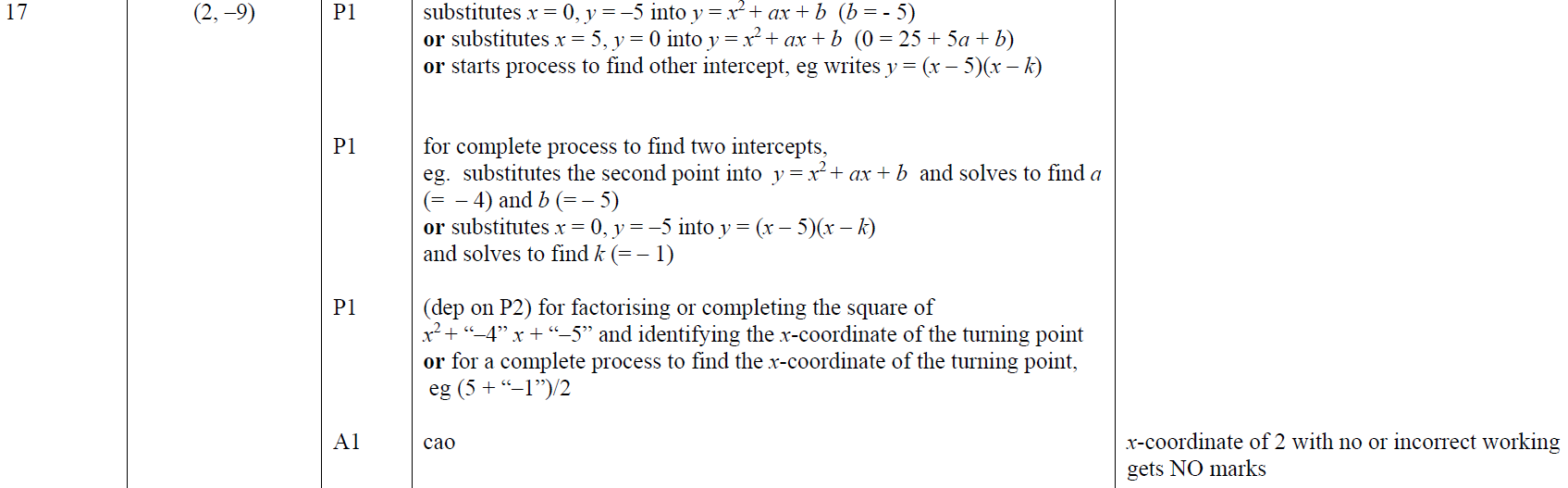 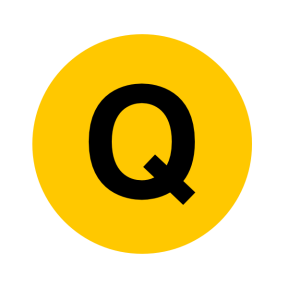 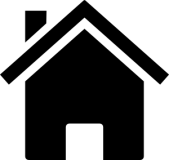 Nov 2018 2H Q18
Algebra
Simultaneous Equations
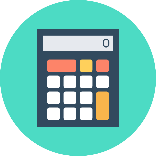 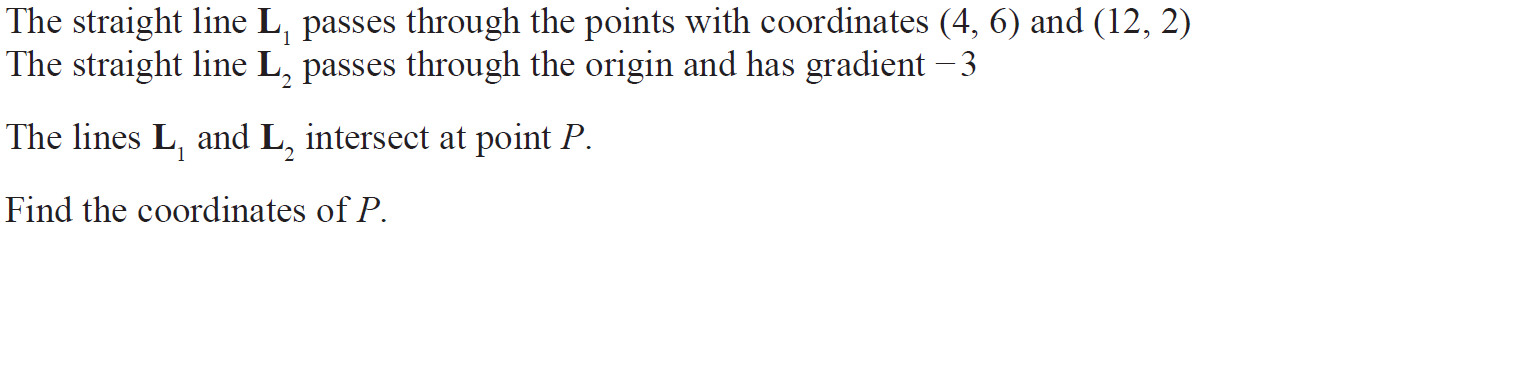 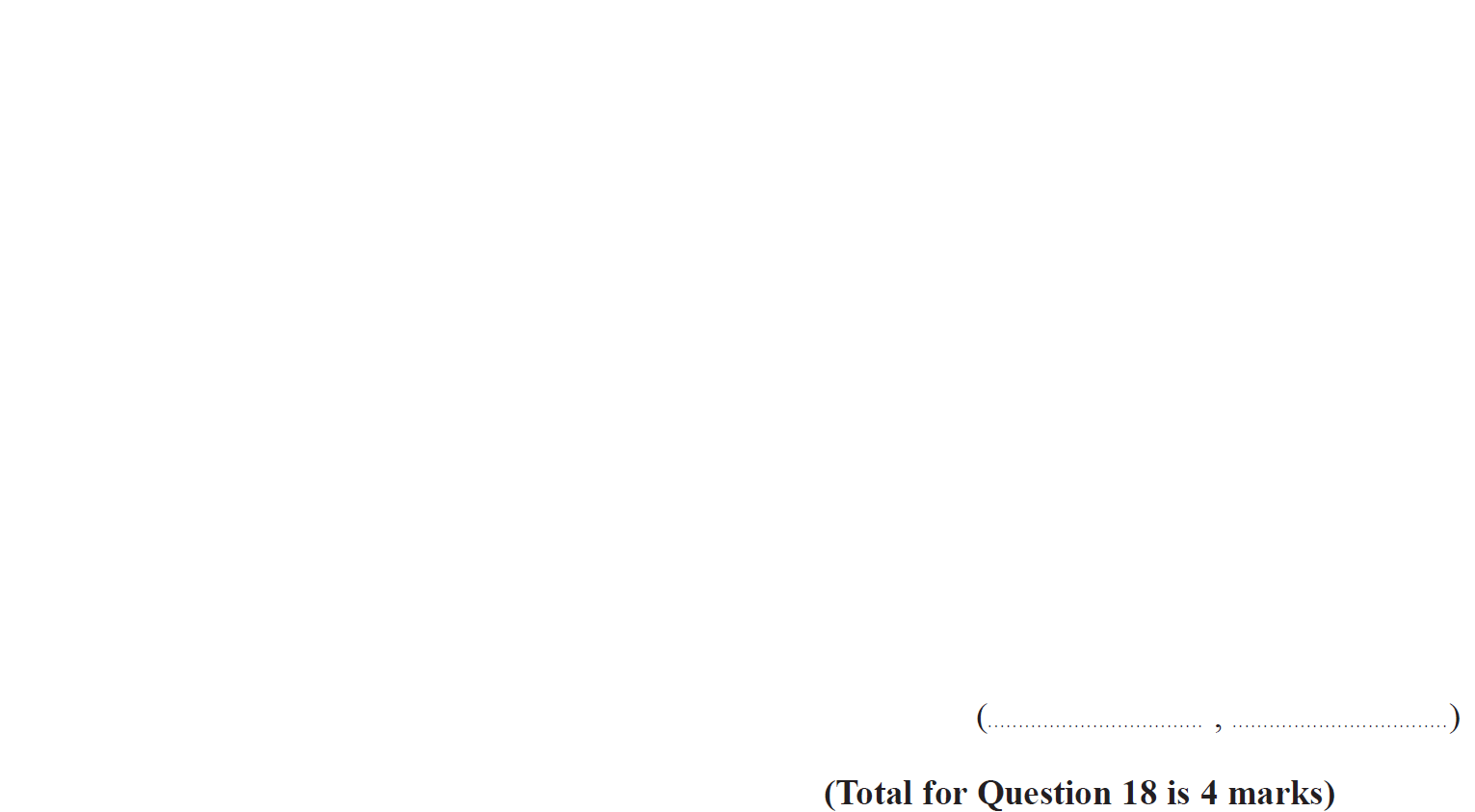 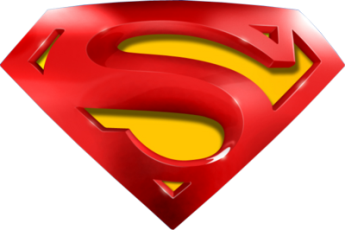 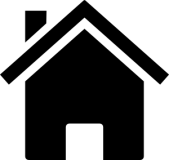 Nov 2018 2H Q18
Algebra
Simultaneous Equations
A
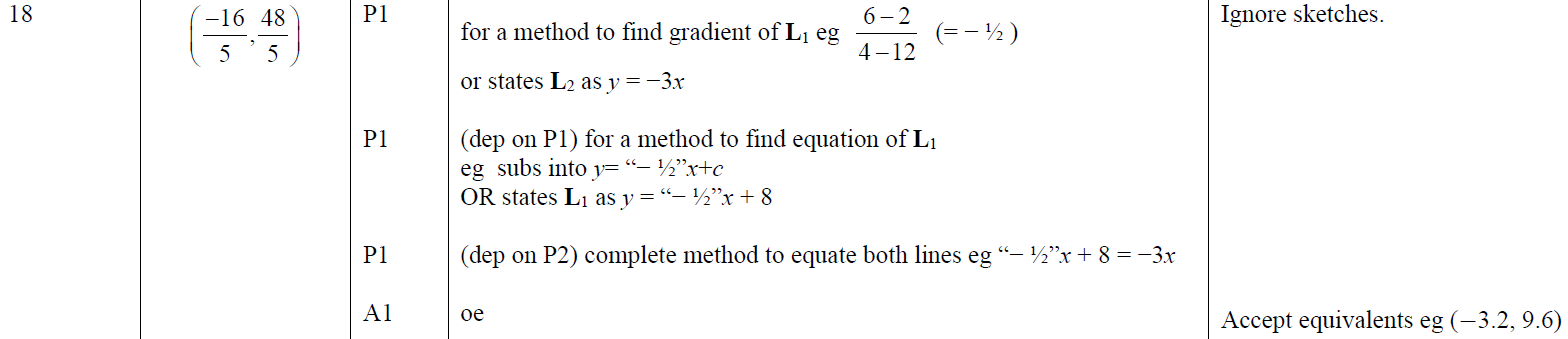 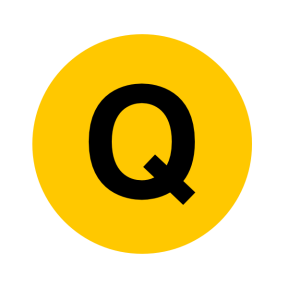 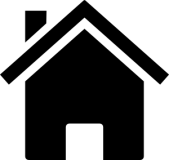 Nov 2018 3H Q19
Algebra
Simultaneous Equations
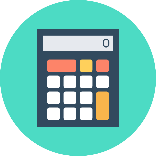 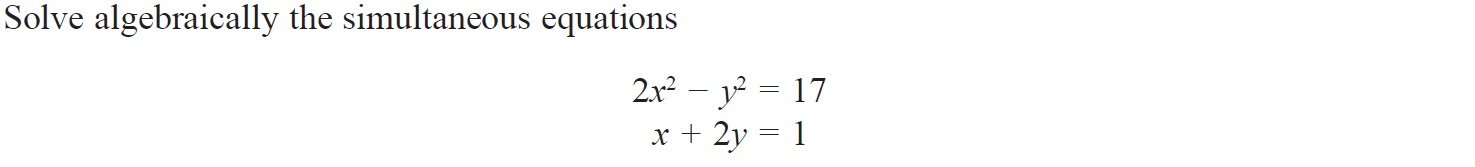 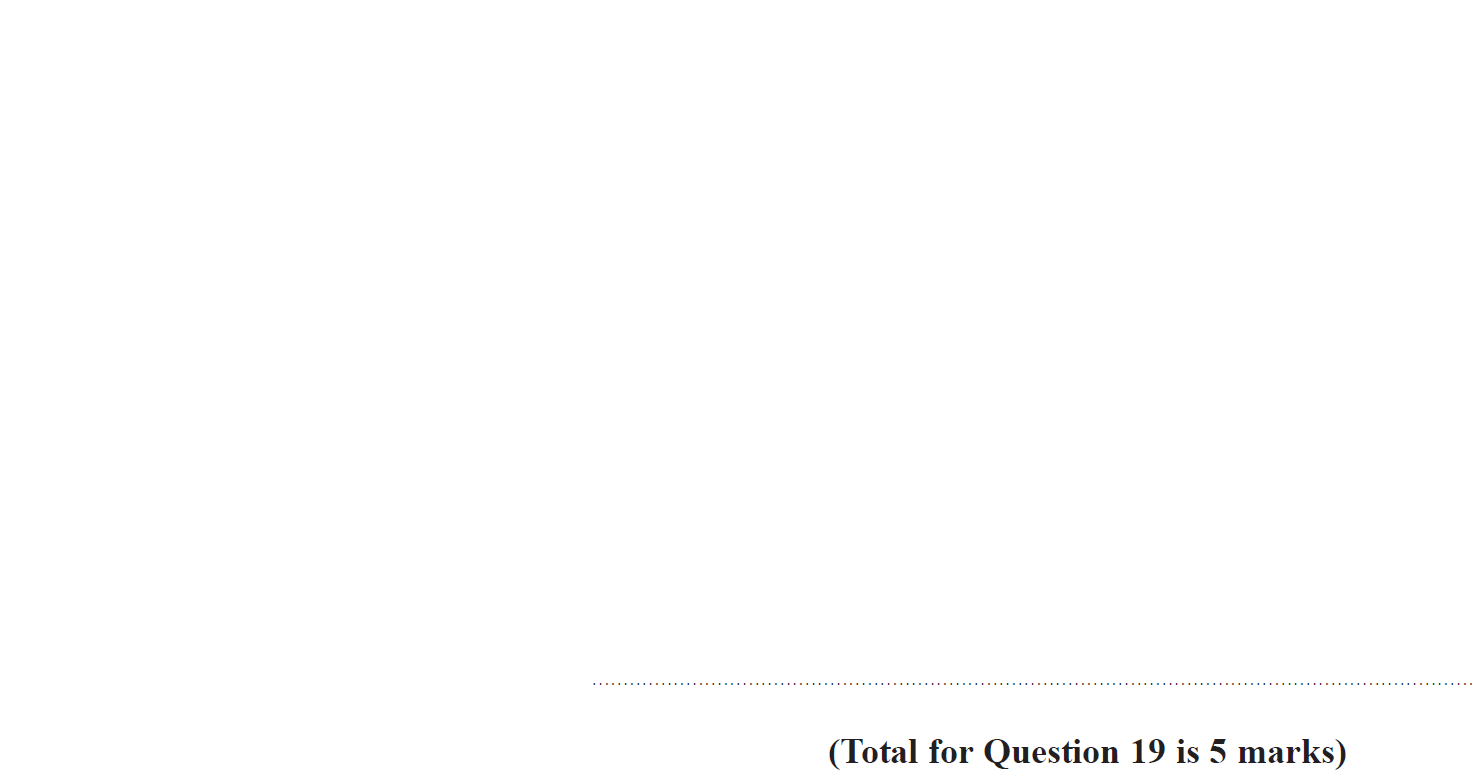 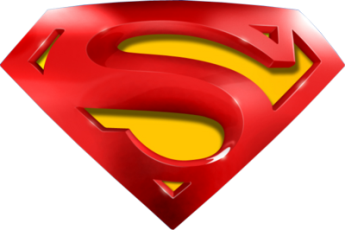 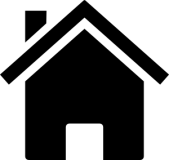 Nov 2018 3H Q19
Algebra
Simultaneous Equations
A
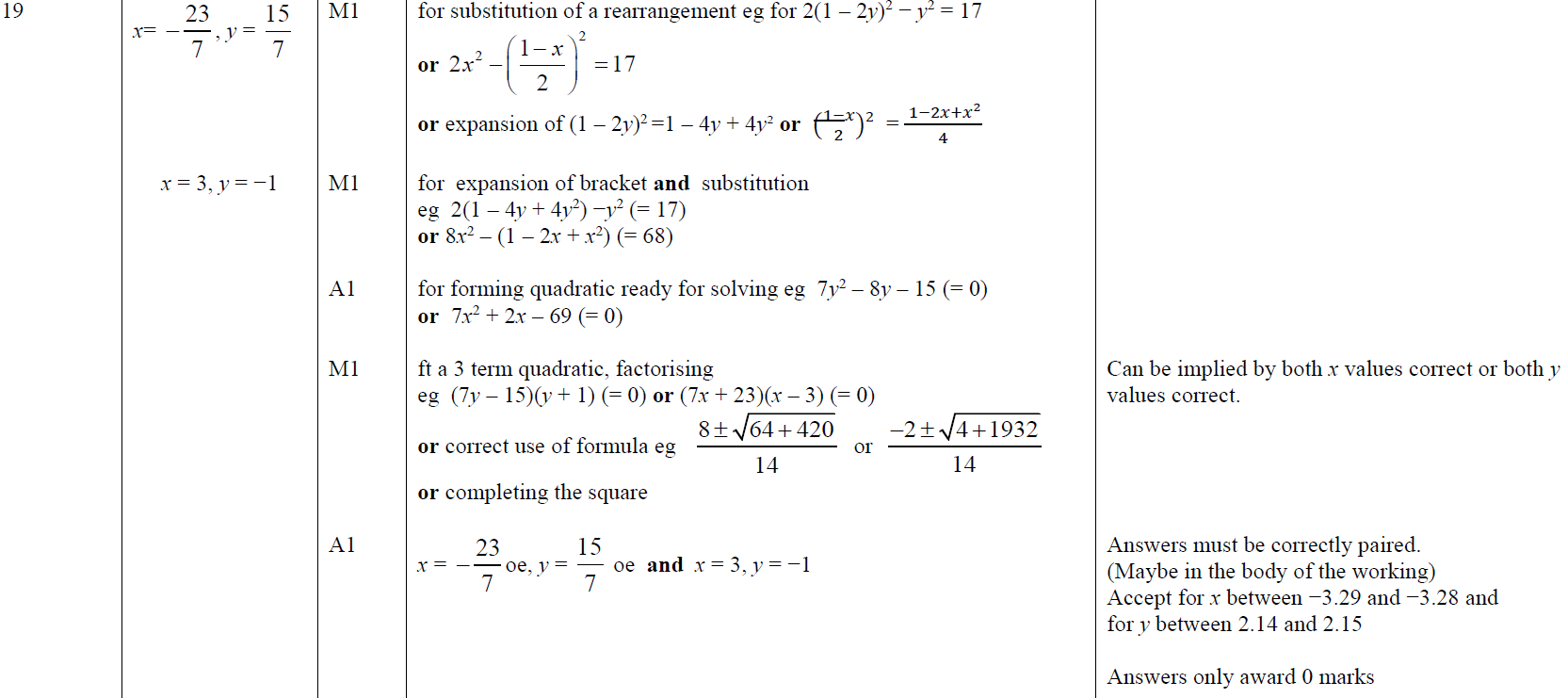 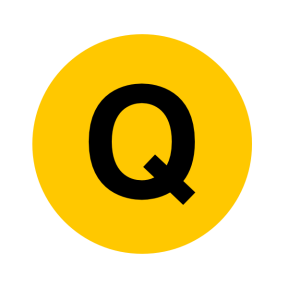 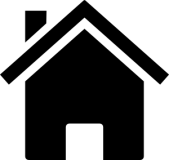 May 2019 1H Q10
Algebra
Simultaneous Equations
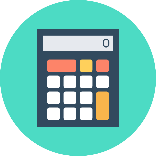 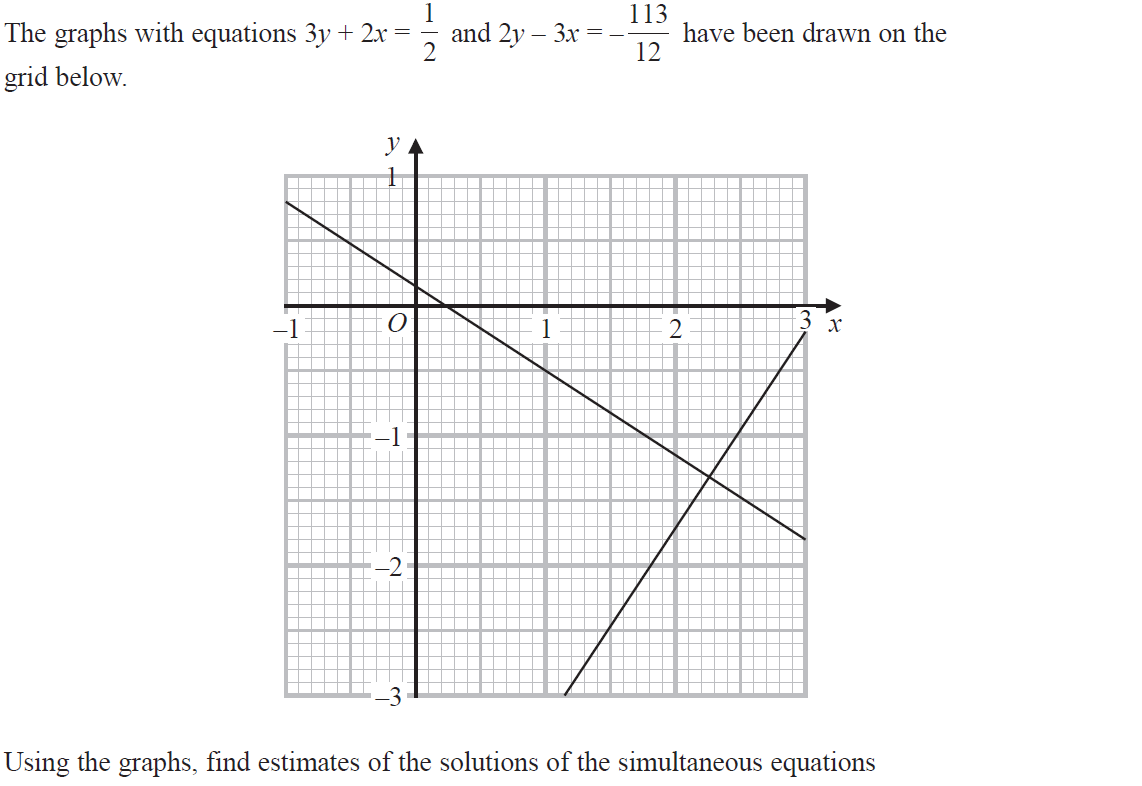 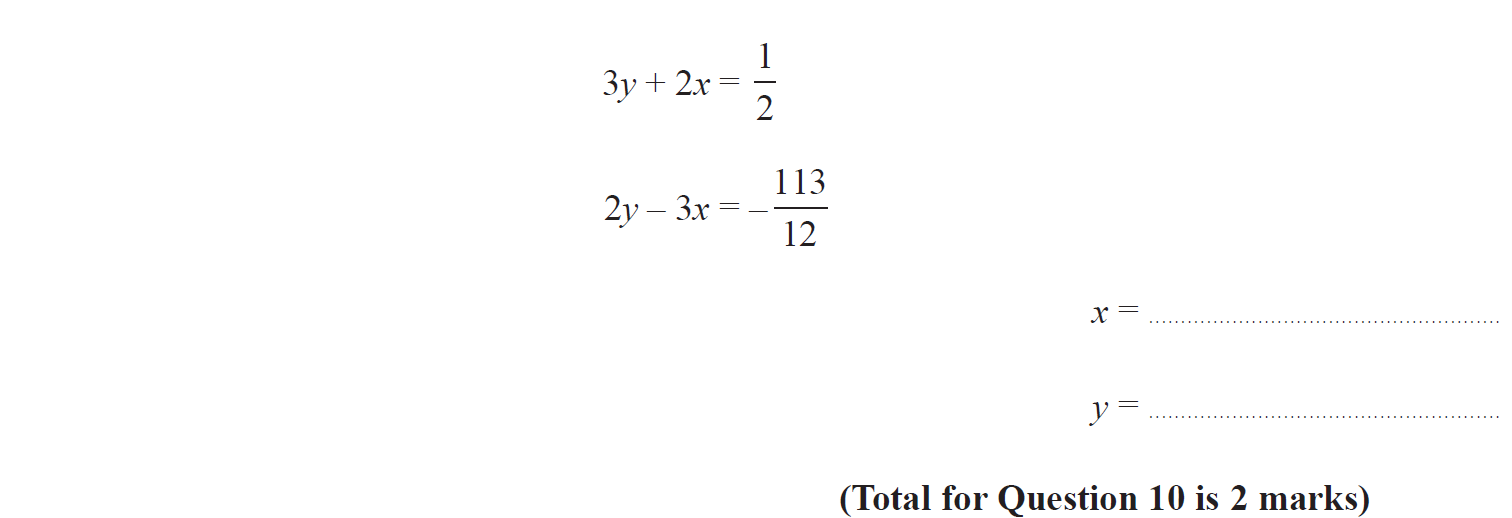 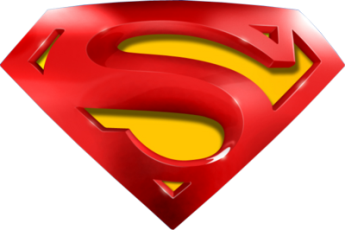 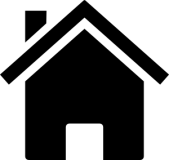 May 2019 1H Q10
Algebra
Simultaneous Equations
A
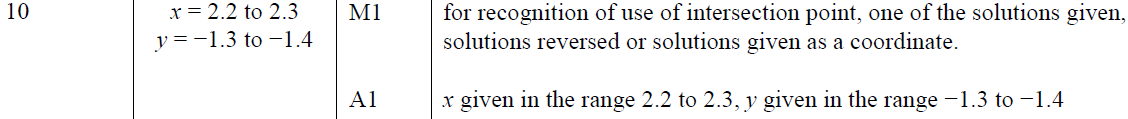 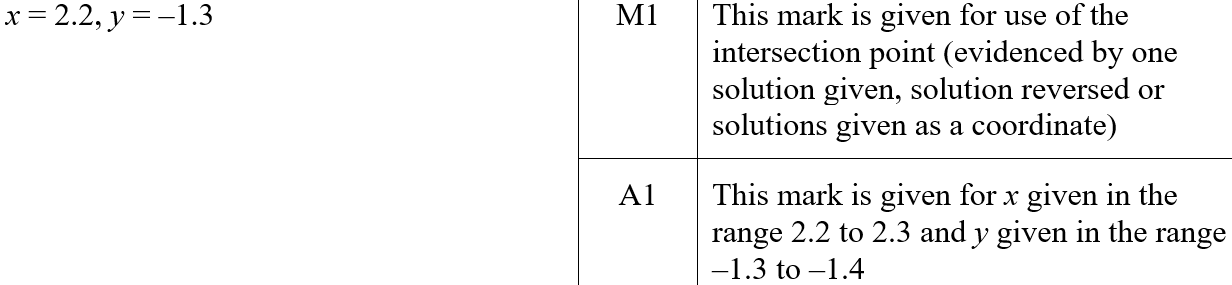 A SF
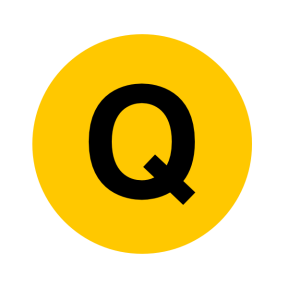 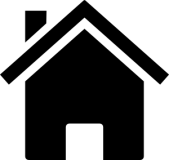 June 2019 3H Q20
Algebra
Simultaneous Equations
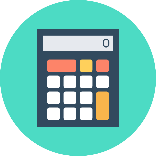 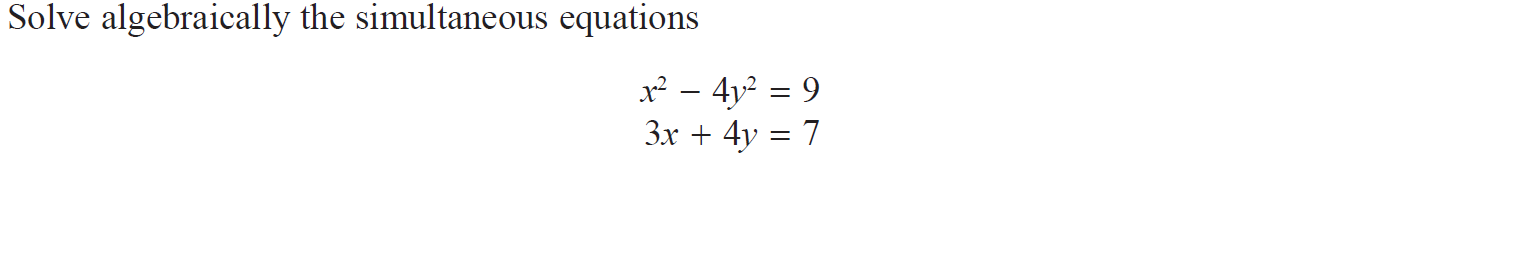 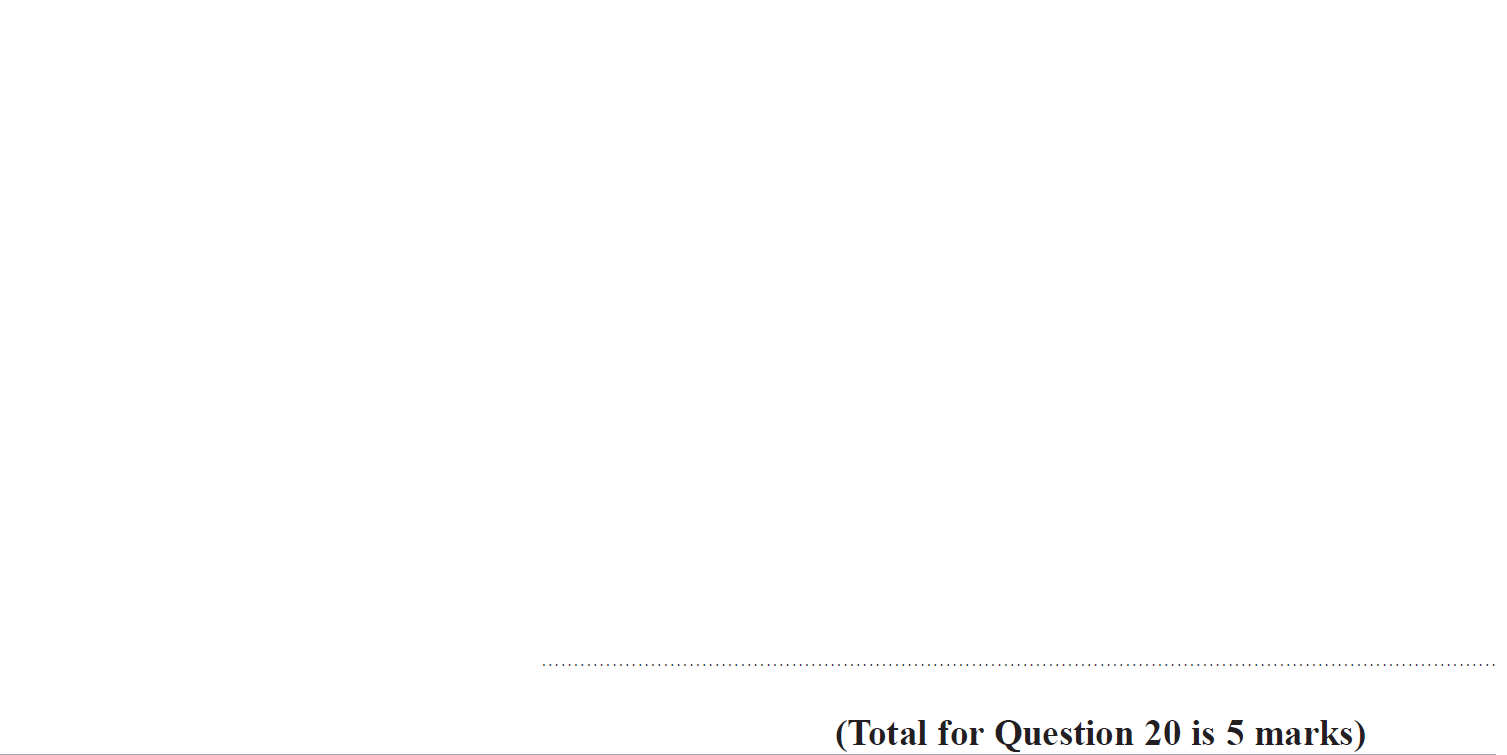 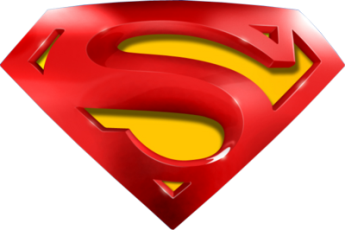 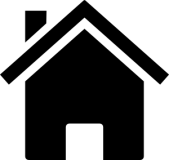 June 2019 3H Q20
Algebra
Simultaneous Equations
A
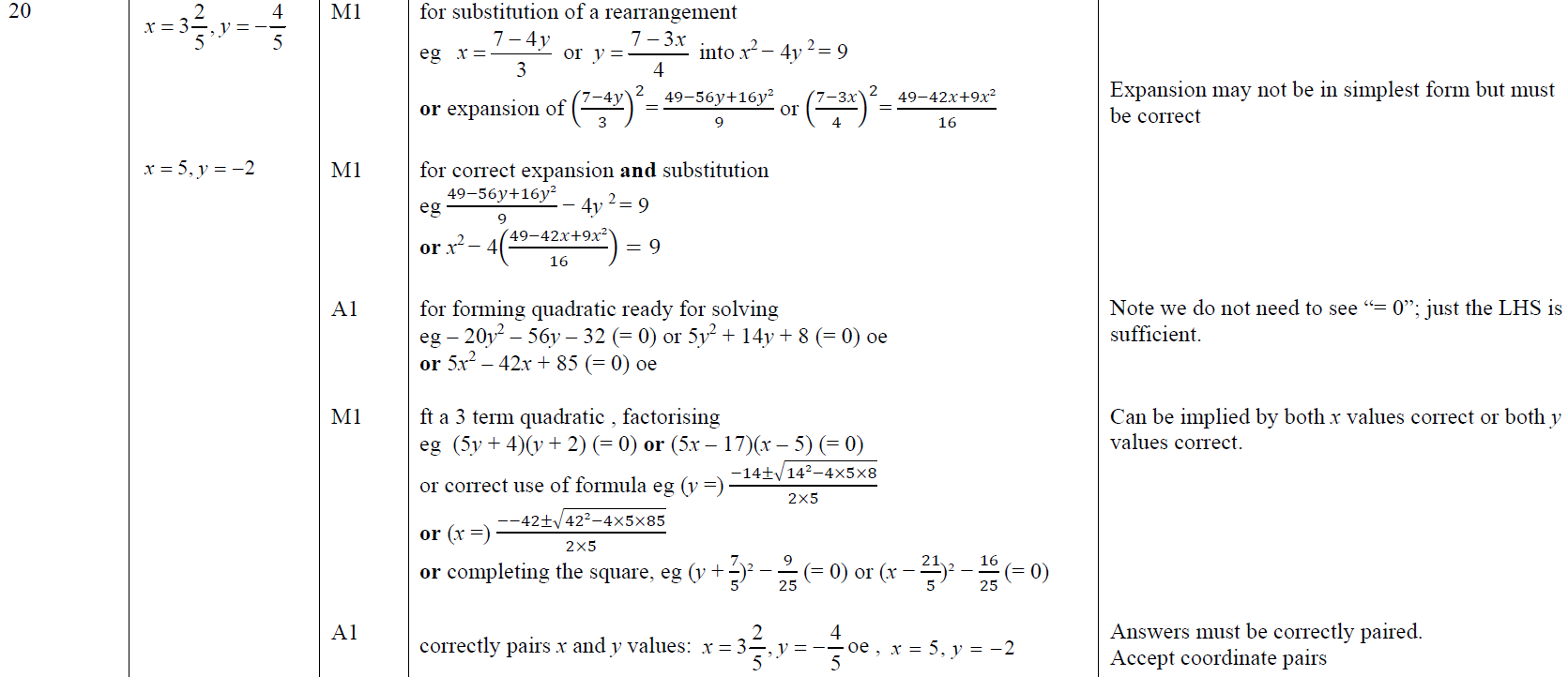 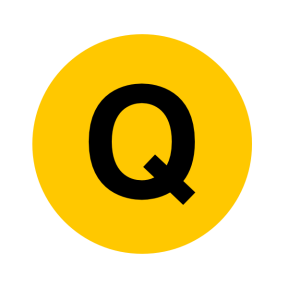 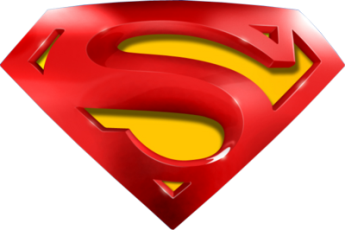 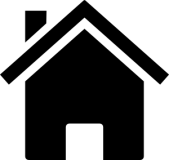 June 2019 3H Q20
Algebra
Simultaneous Equations
A SF
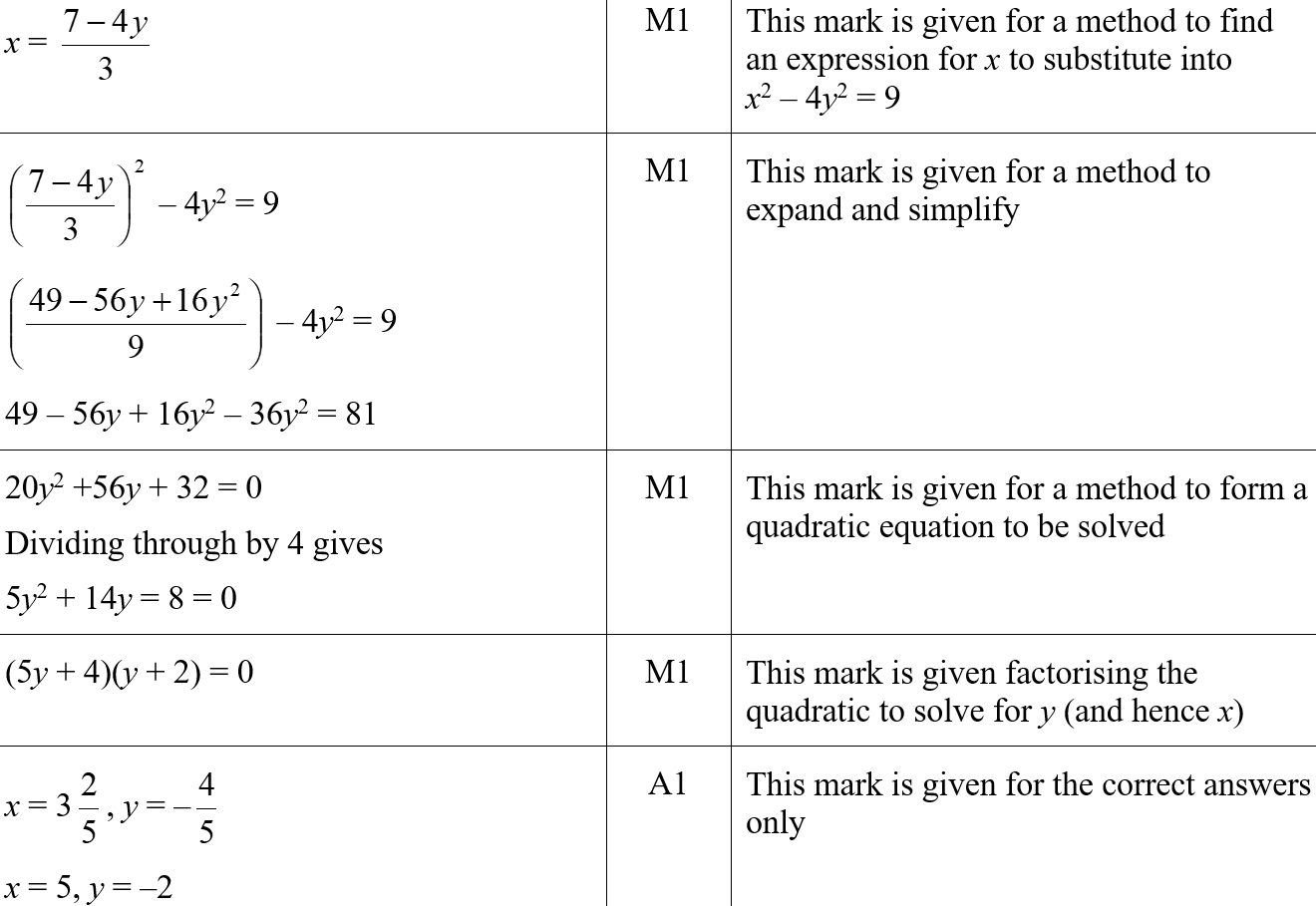 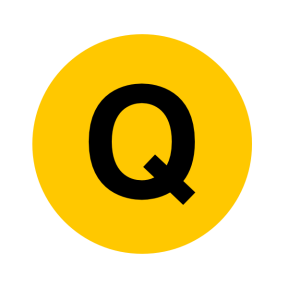 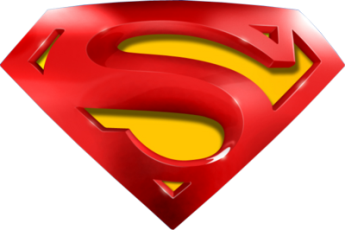 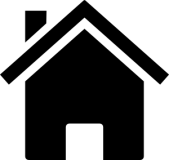 June 2019 3H Q20
Algebra
Simultaneous Equations
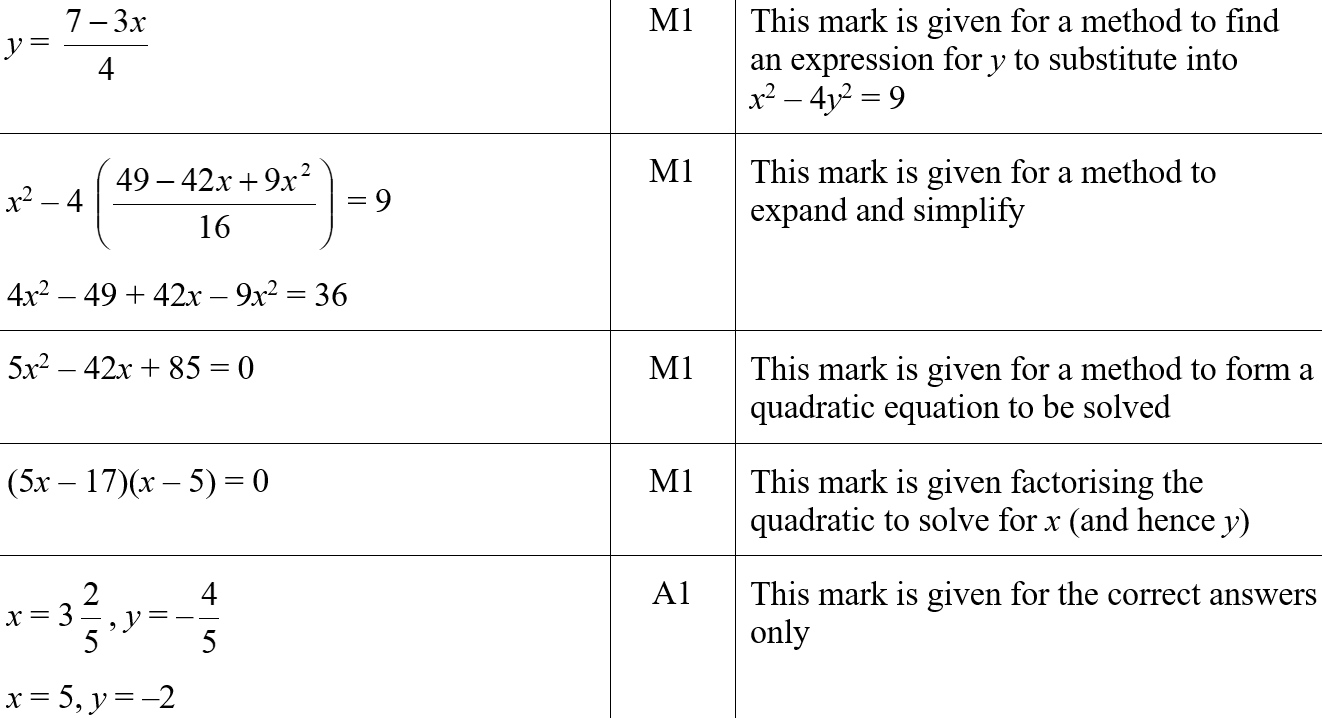 A SF
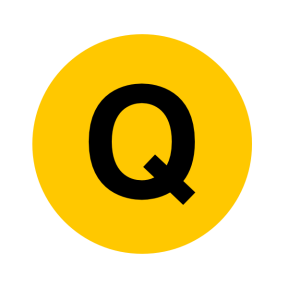 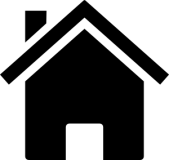 Algebra
Solving Quadratics
Solving Quadratics
Nov 2017
2H Q16
SAM
3H Q11
June 2018
3H Q19
Spec 2
1H Q17
Nov 2018
1H Q22
Spec 2
2H Q21
Nov 2018
3H Q9
Spec 2
3H Q21
May 2019
1H Q17
Completing the Square
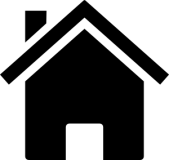 See also:
Simultaneous Equations
Quadratic Inequalities
SAM 3H Q11
Algebra
Solving Quadratics
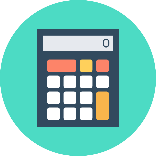 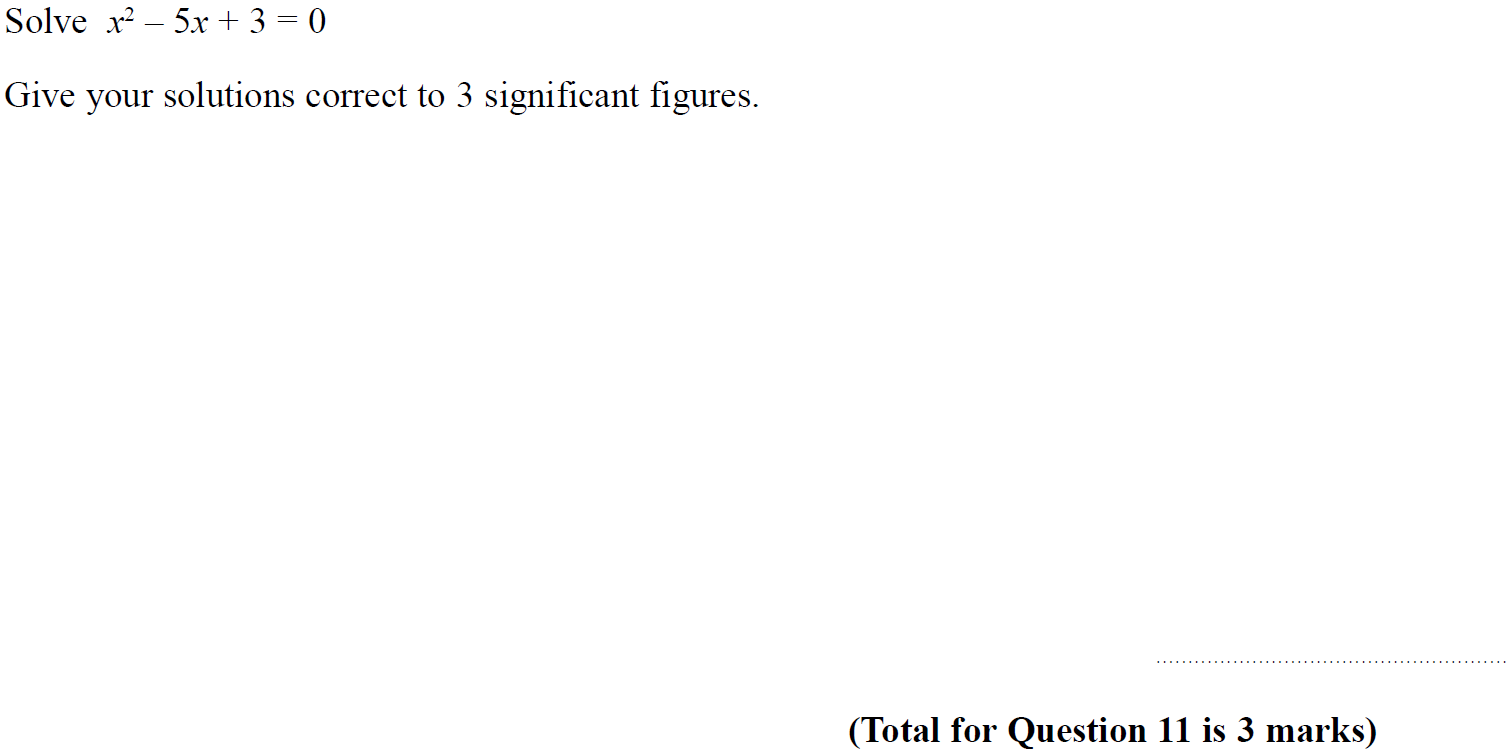 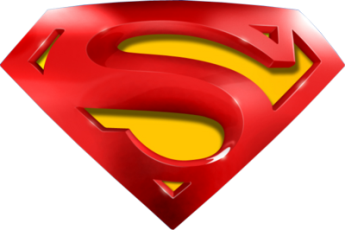 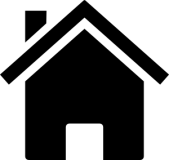 SAM 3H Q11
Algebra
Solving Quadratics
A
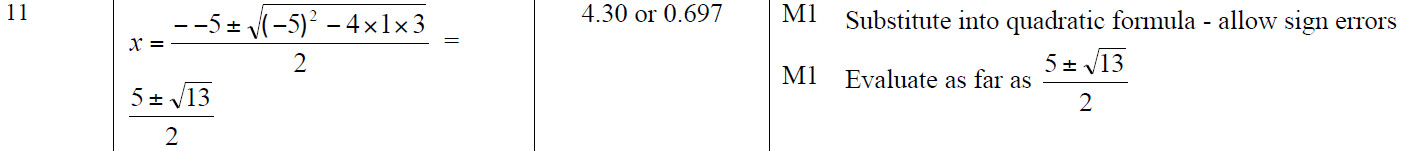 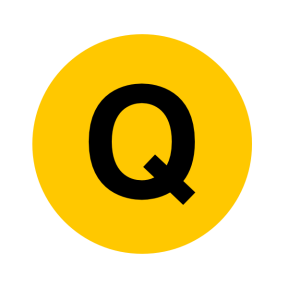 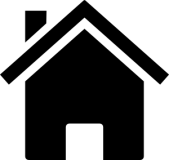 Specimen Set 2 1H Q17
Algebra
Solving Quadratics
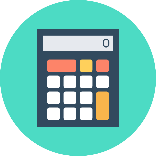 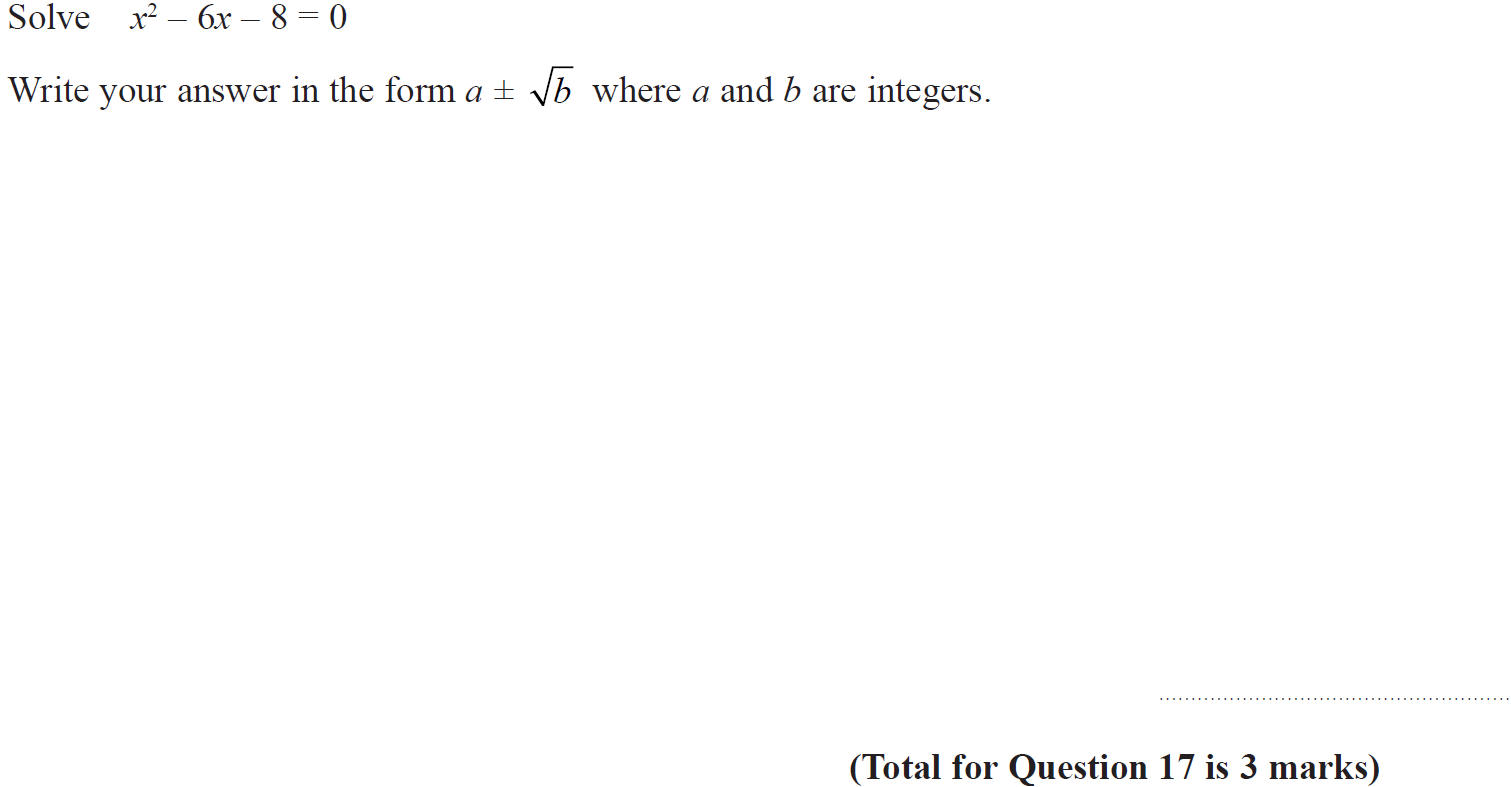 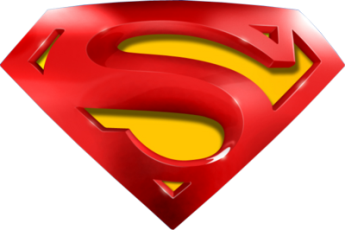 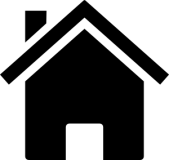 Specimen Set 2 1H Q17
Algebra
Solving Quadratics
A
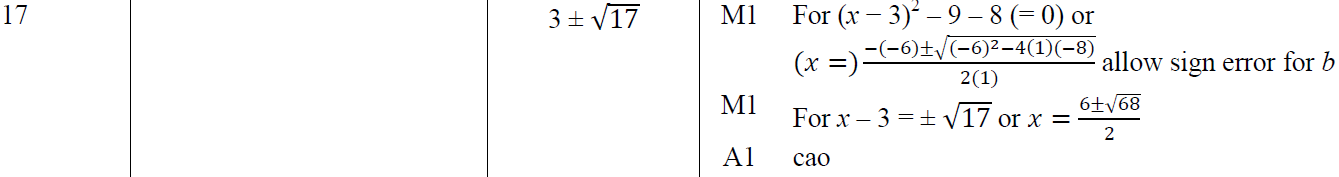 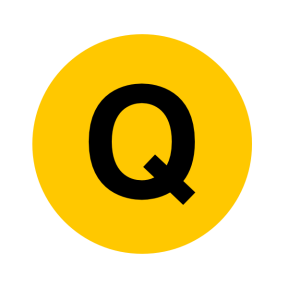 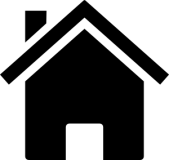 Specimen Set 2 2H Q21
Algebra
Solving Quadratics
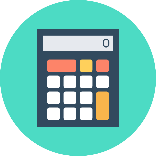 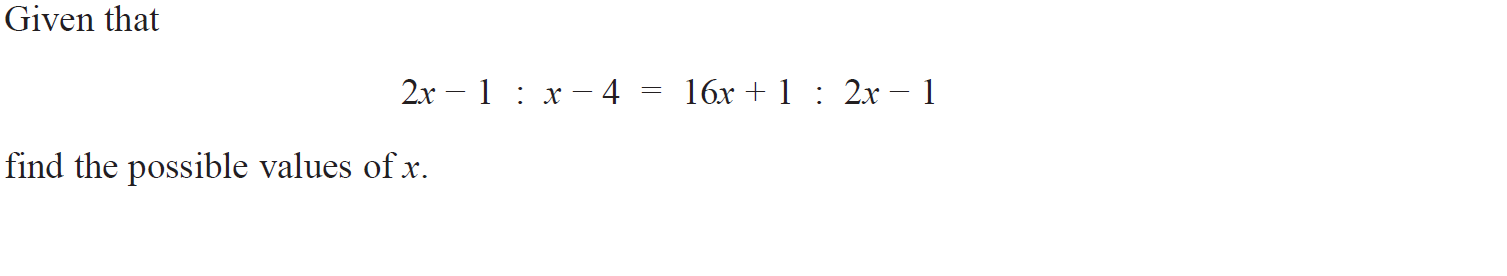 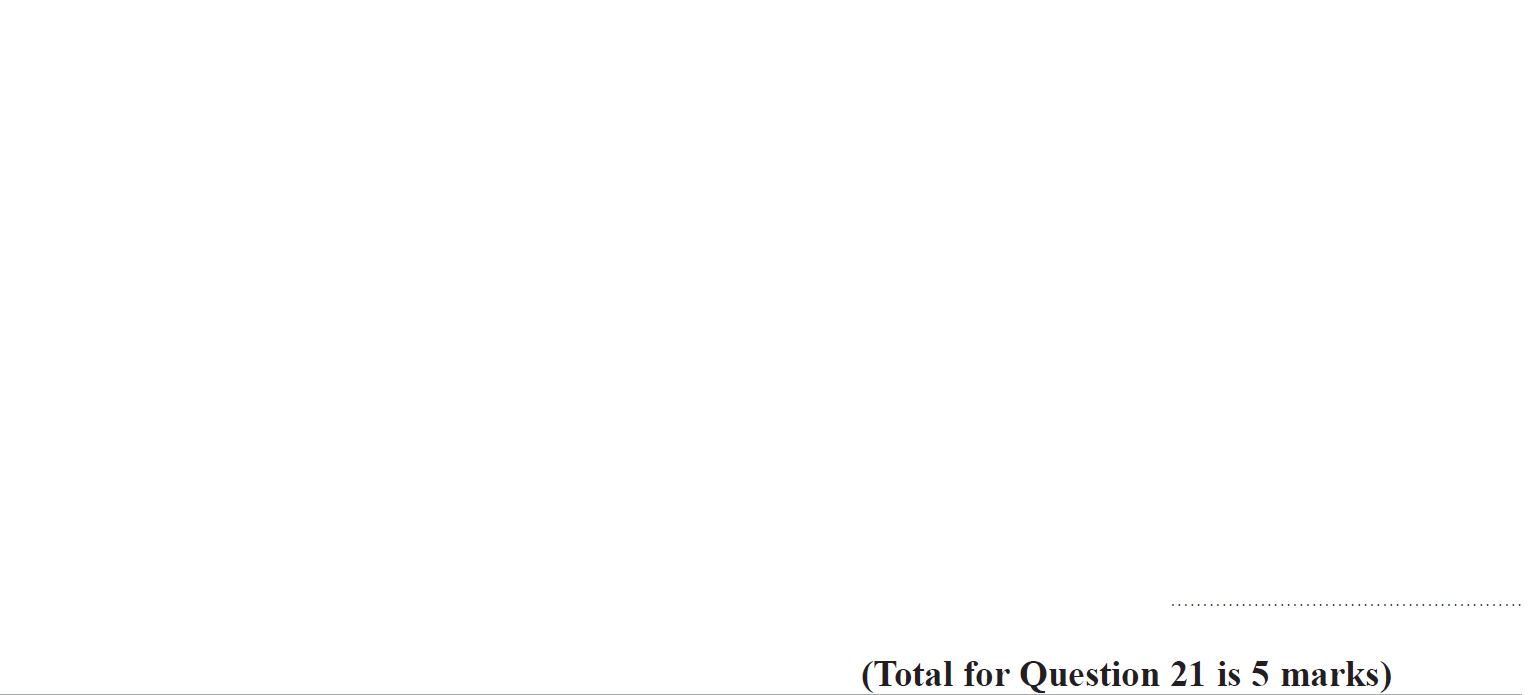 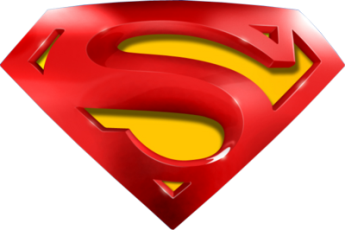 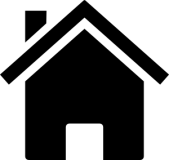 Specimen Set 2 2H Q21
Algebra
Solving Quadratics
A
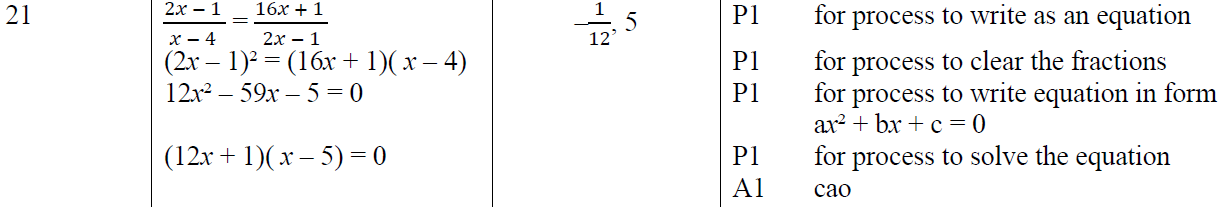 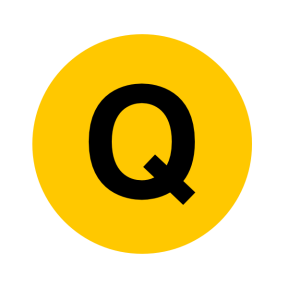 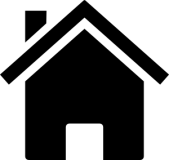 Specimen Set 2 3H Q21
Algebra
Solving Quadratics
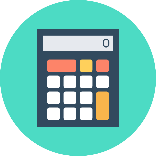 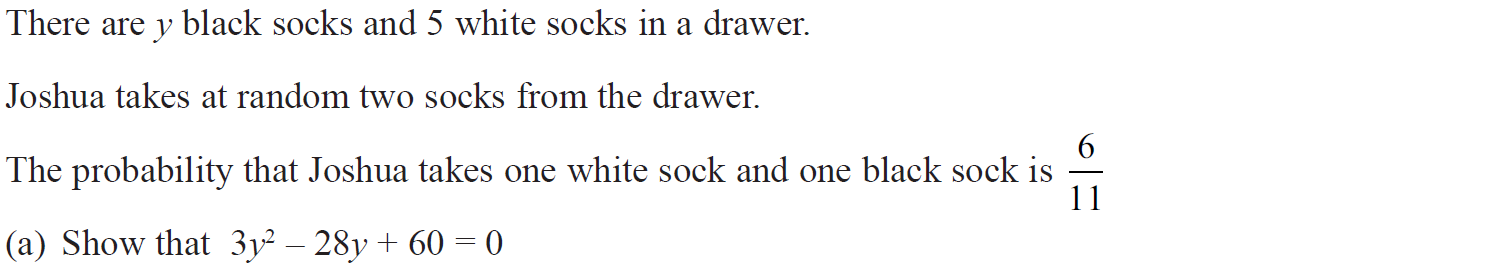 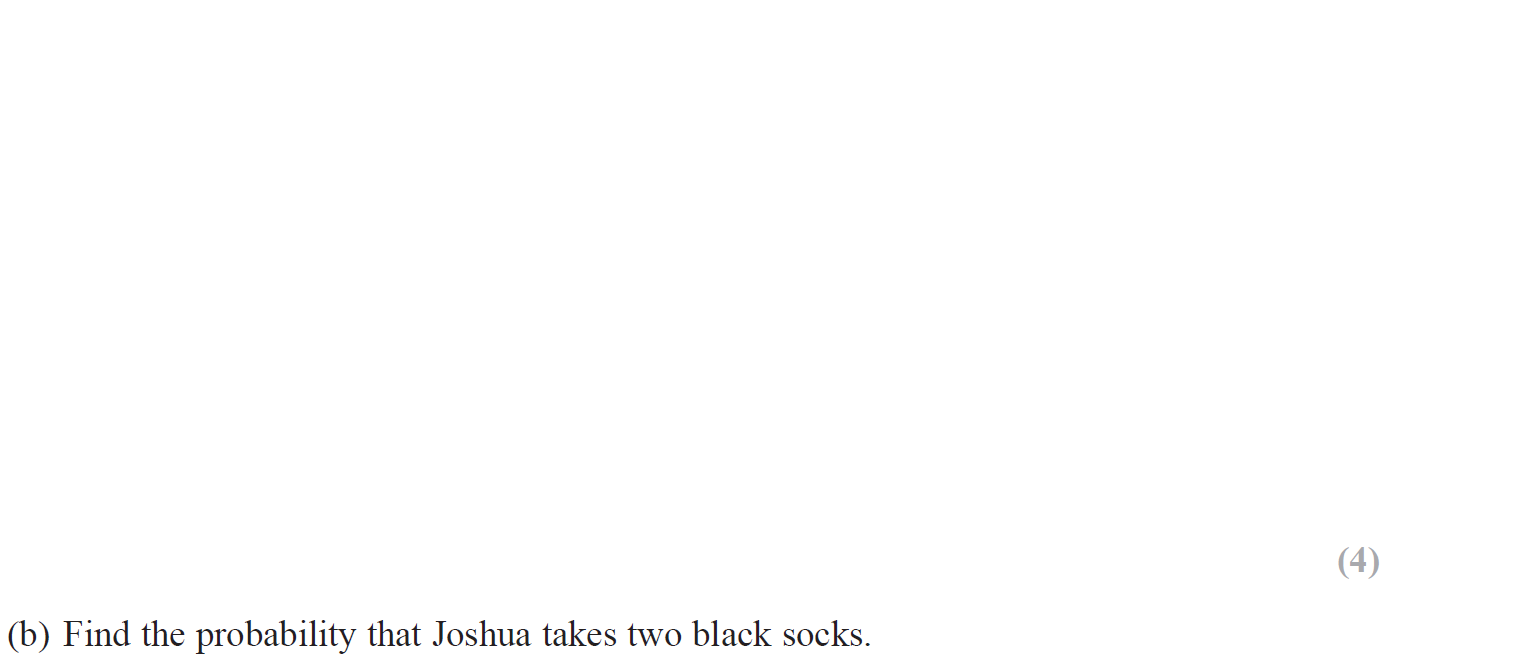 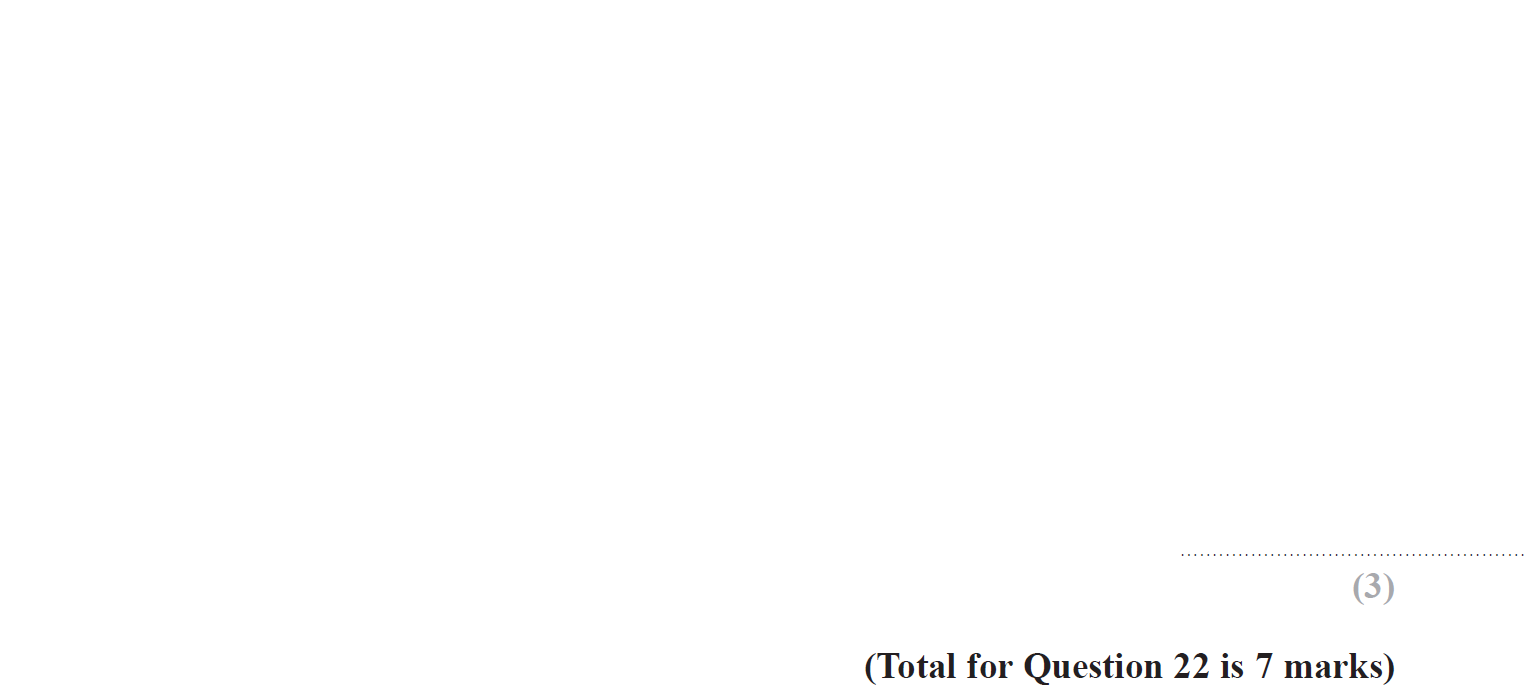 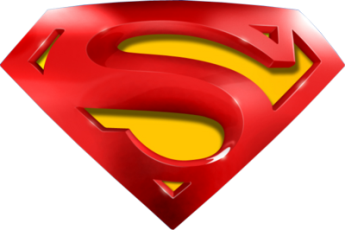 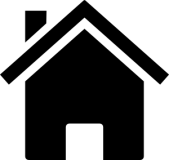 Specimen Set 2 3H Q21
Algebra
Solving Quadratics
A
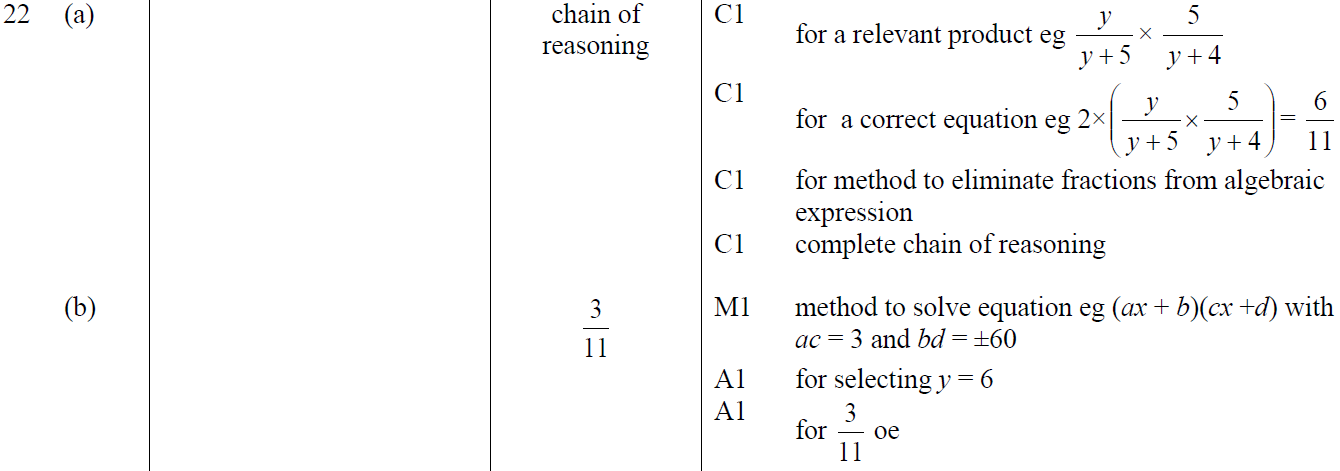 B
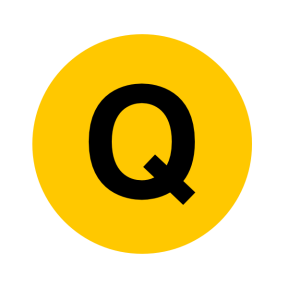 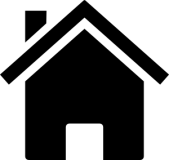 Nov 2017 2H Q16
Algebra
Solving Quadratics
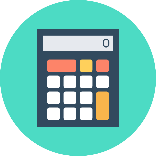 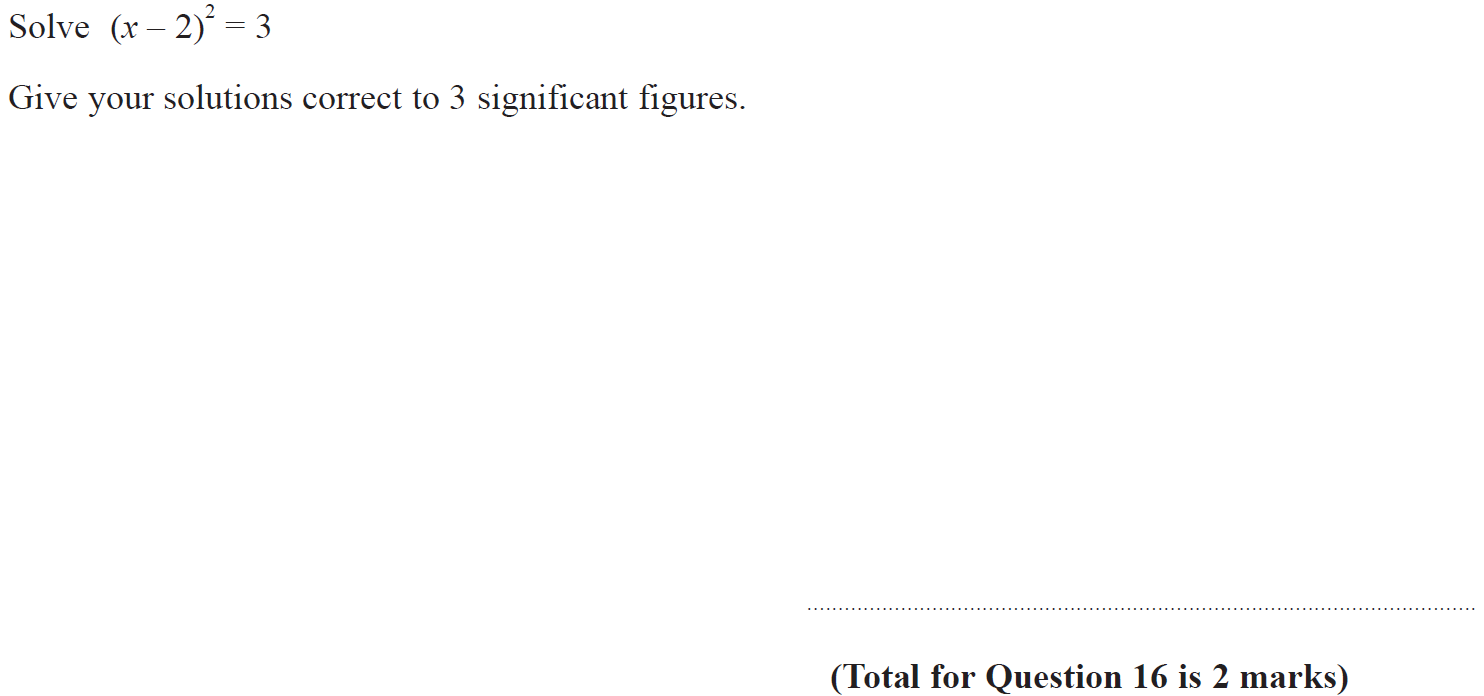 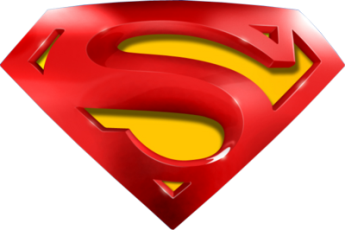 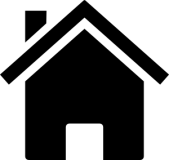 Nov 2017 2H Q16
Algebra
Solving Quadratics
A
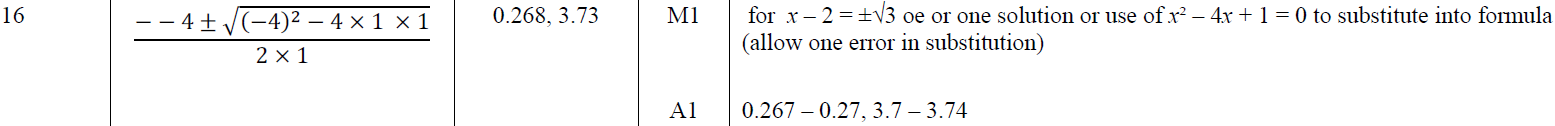 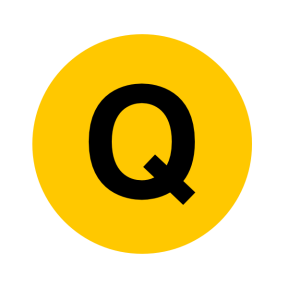 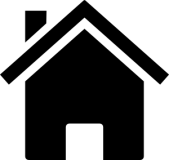 June 2018 3H Q19
Algebra
Solving Quadratics
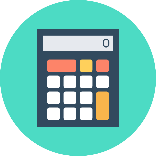 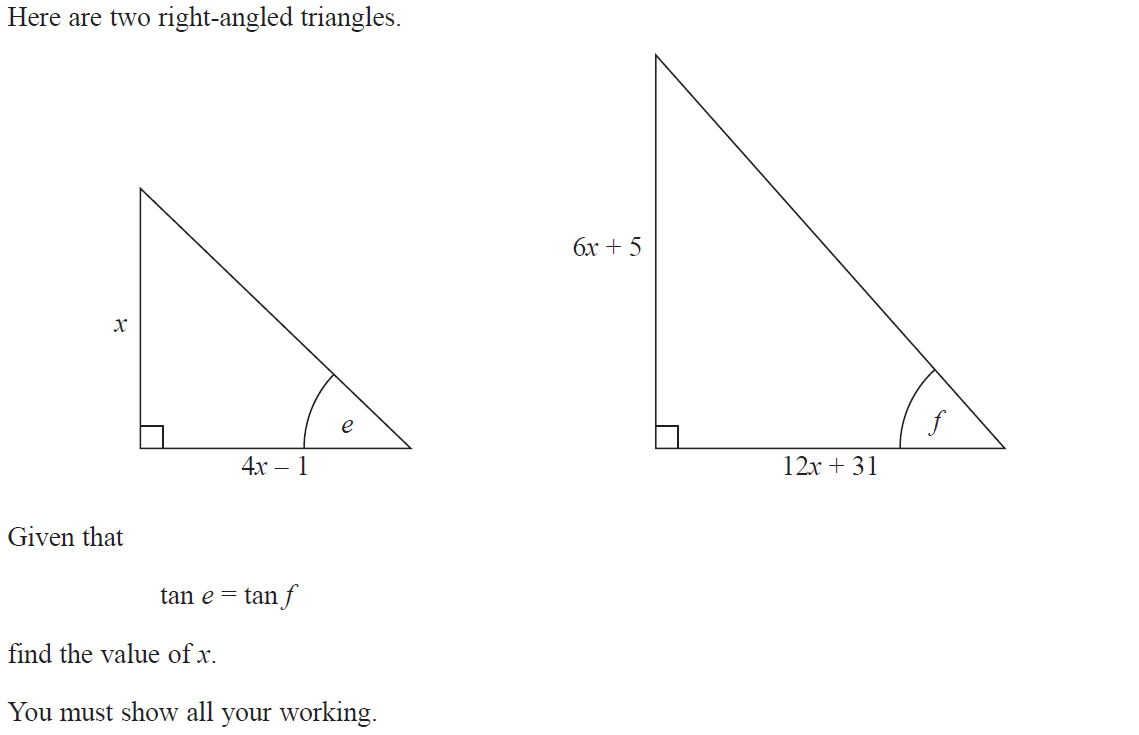 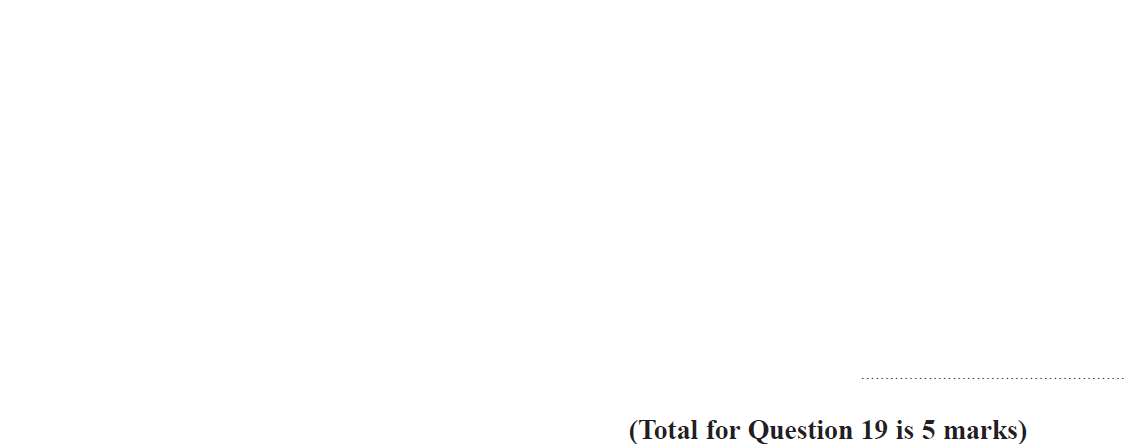 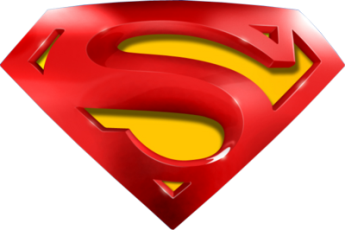 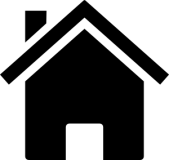 June 2018 3H Q19
Algebra
Solving Quadratics
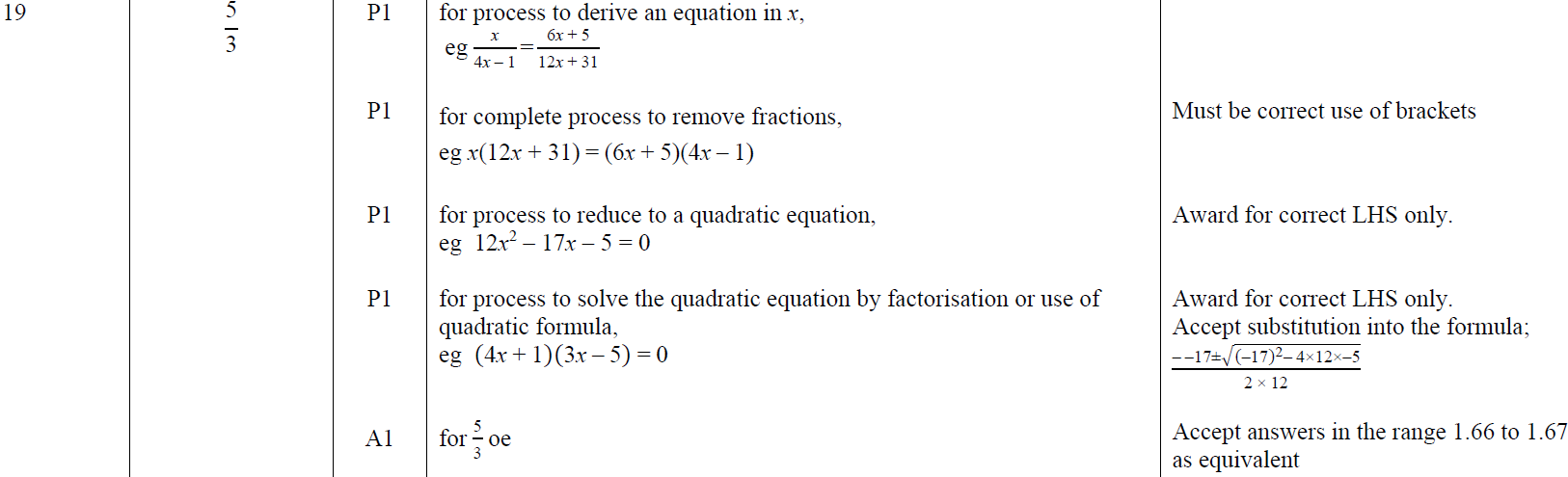 A
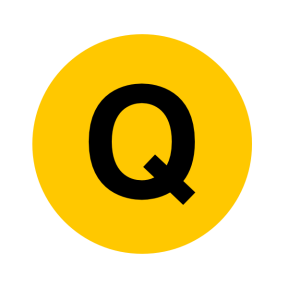 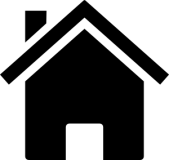 Nov 2018 1H Q22
Algebra
Solving Quadratics
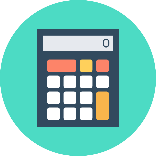 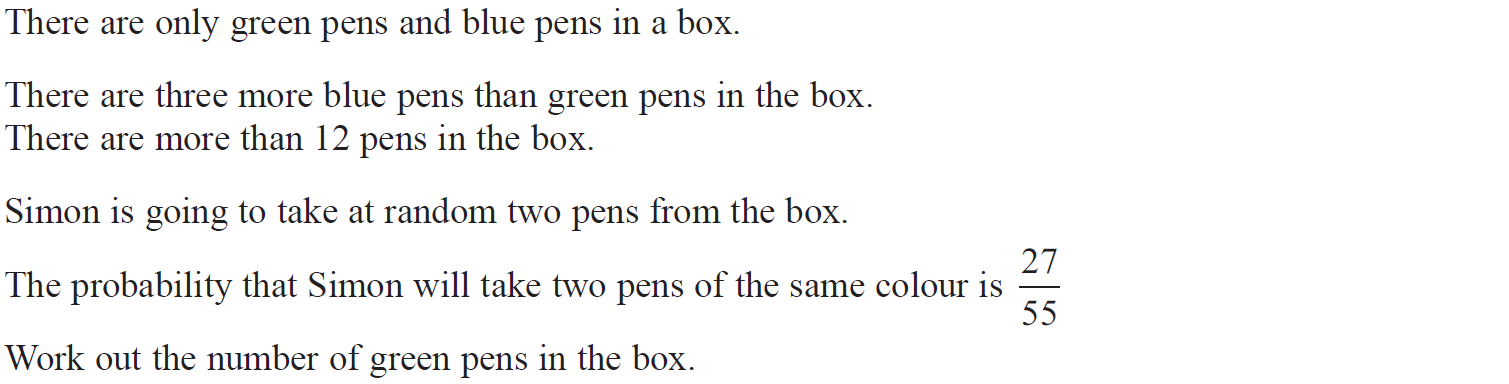 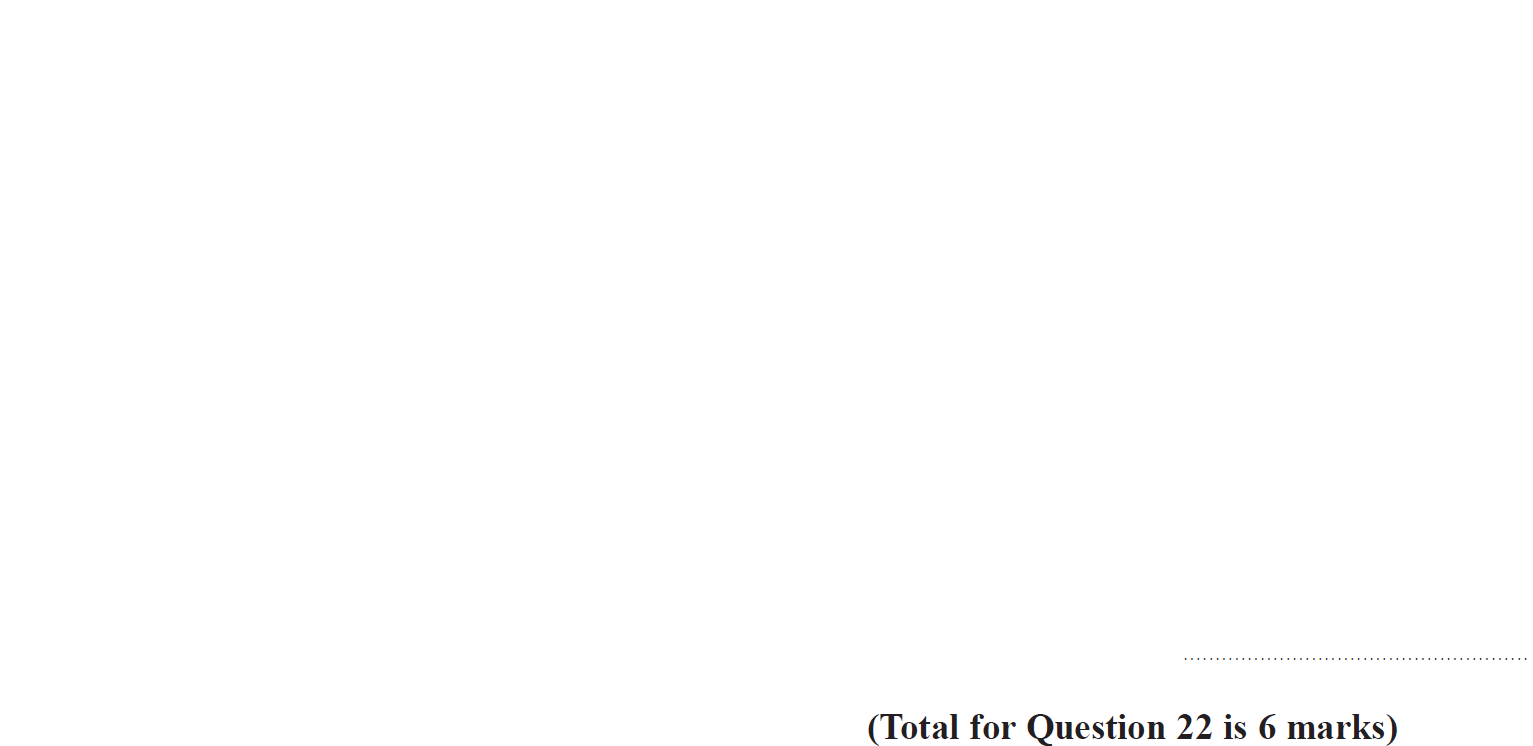 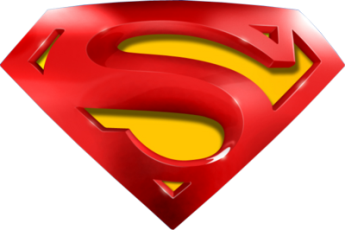 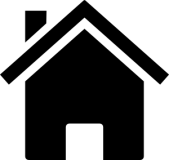 Nov 2018 1H Q22
Algebra
Solving Quadratics
A
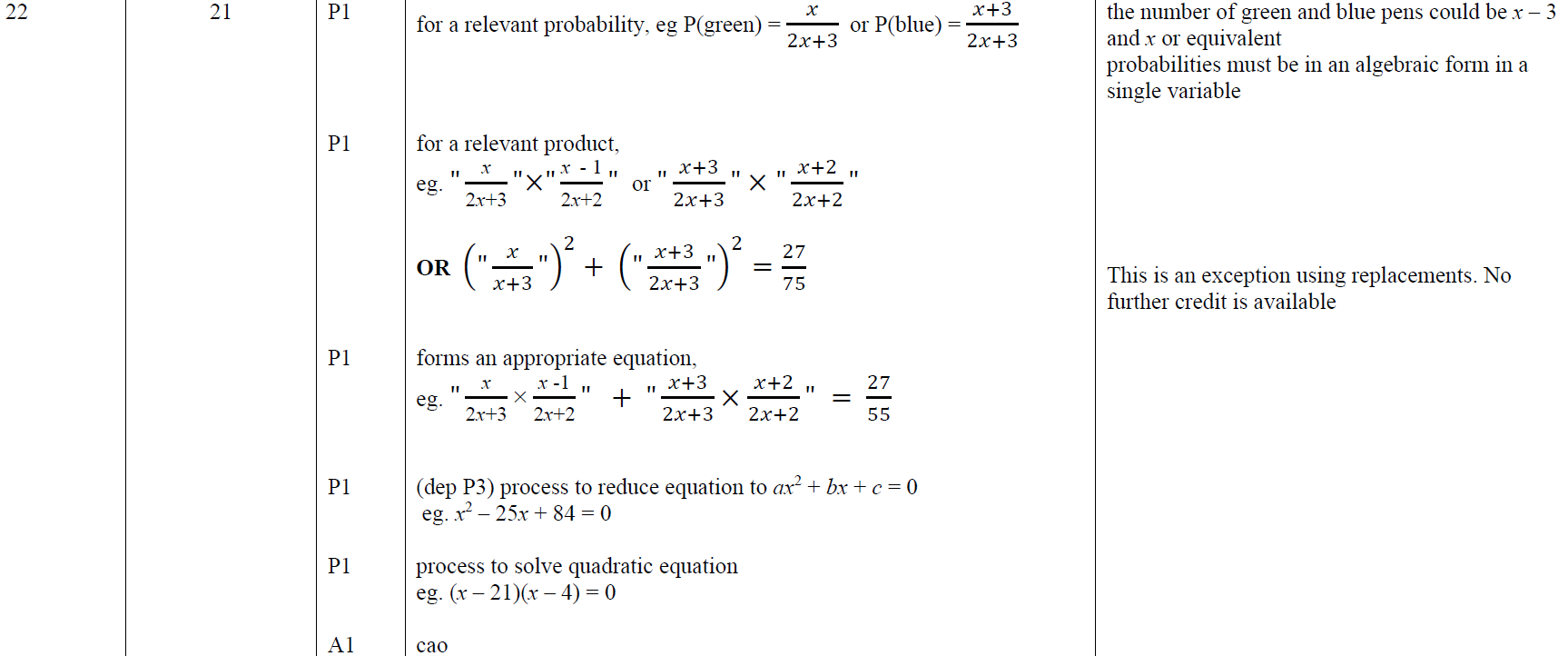 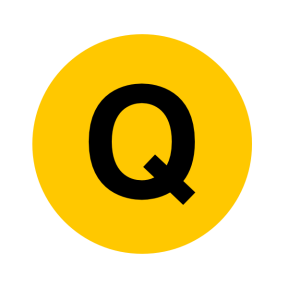 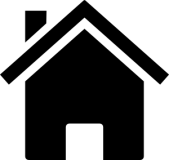 Nov 2018 3H Q9
Algebra
Solving Quadratics
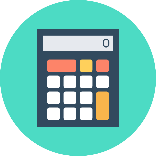 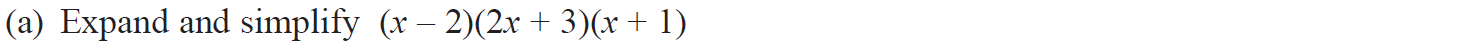 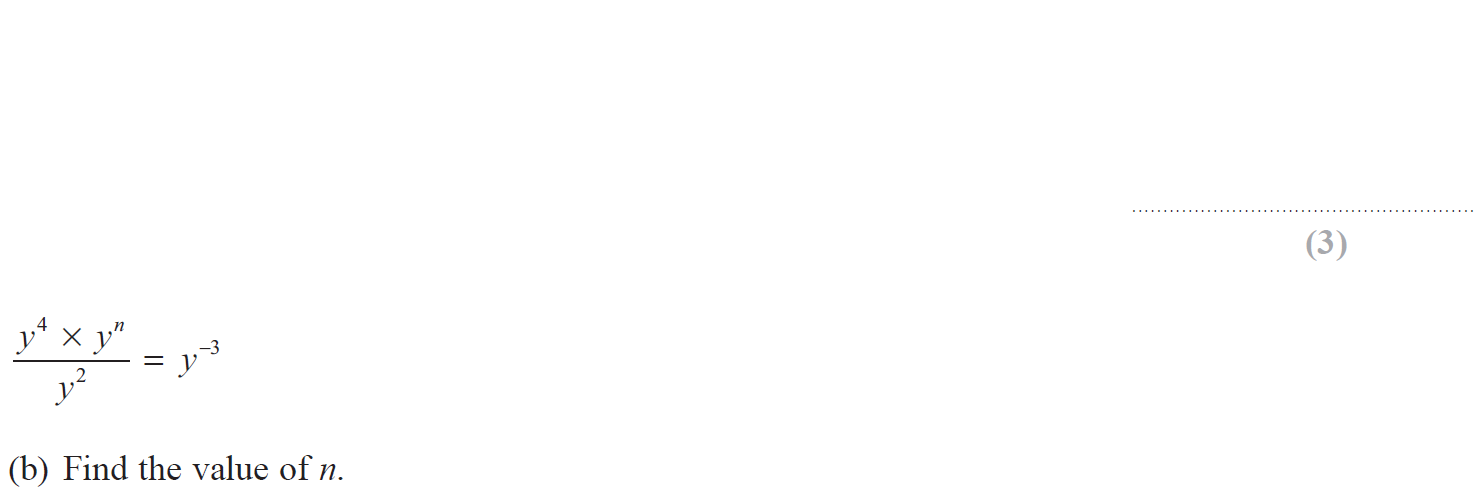 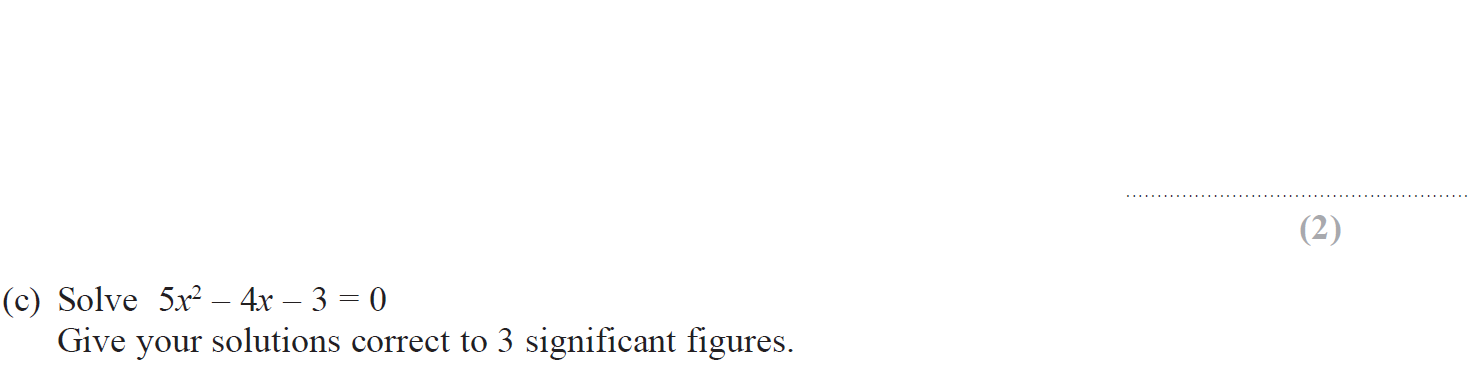 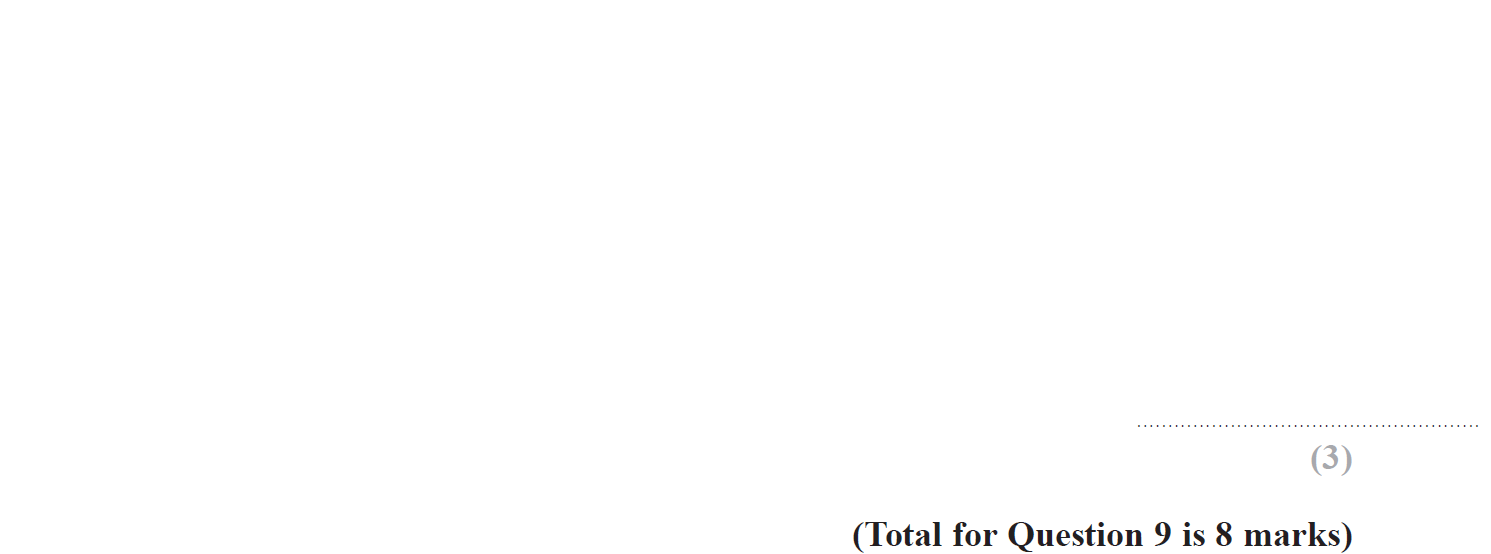 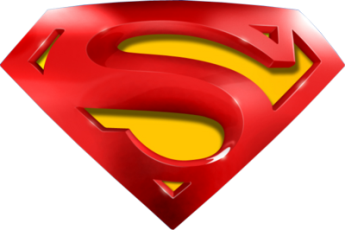 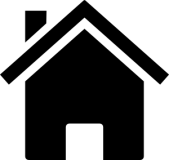 Nov 2018 3H Q9
Algebra
Solving Quadratics
A
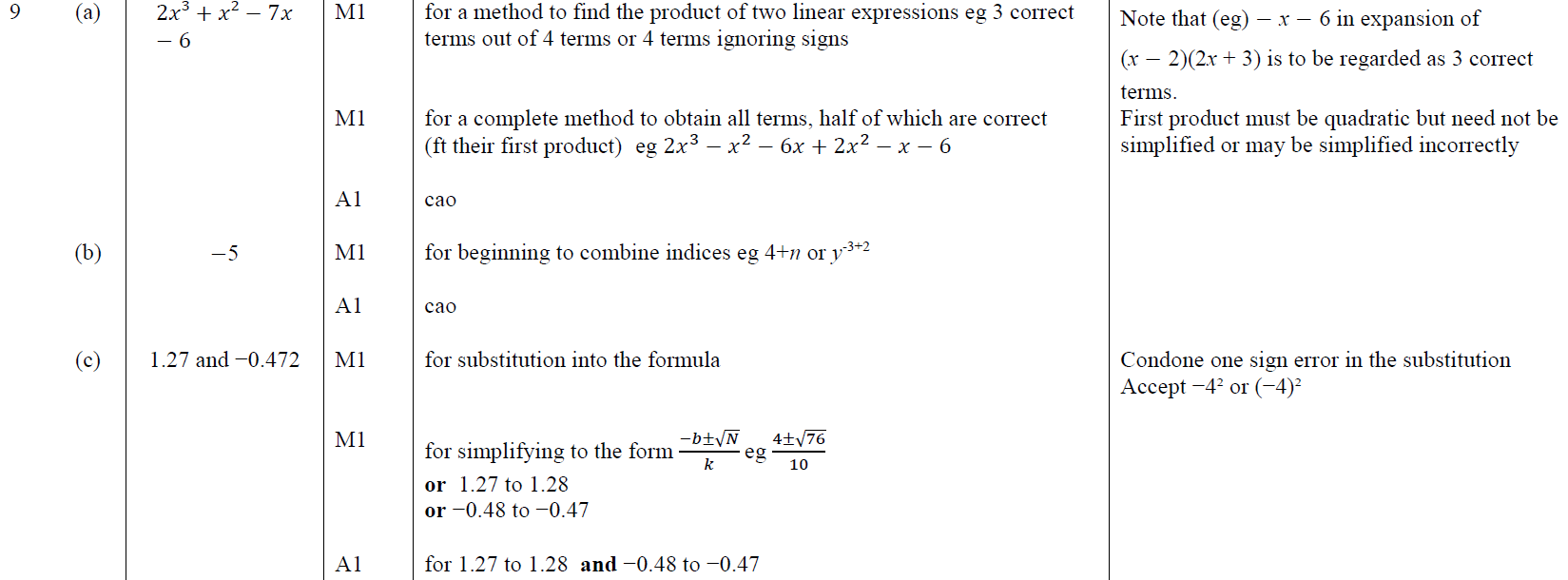 B
C
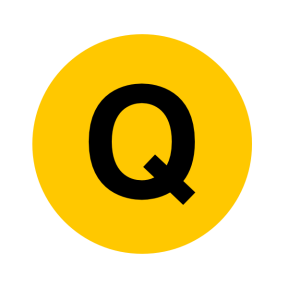 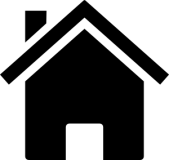 May 2019 1H Q17
Algebra
Solving Quadratics
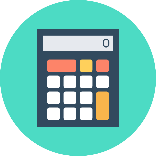 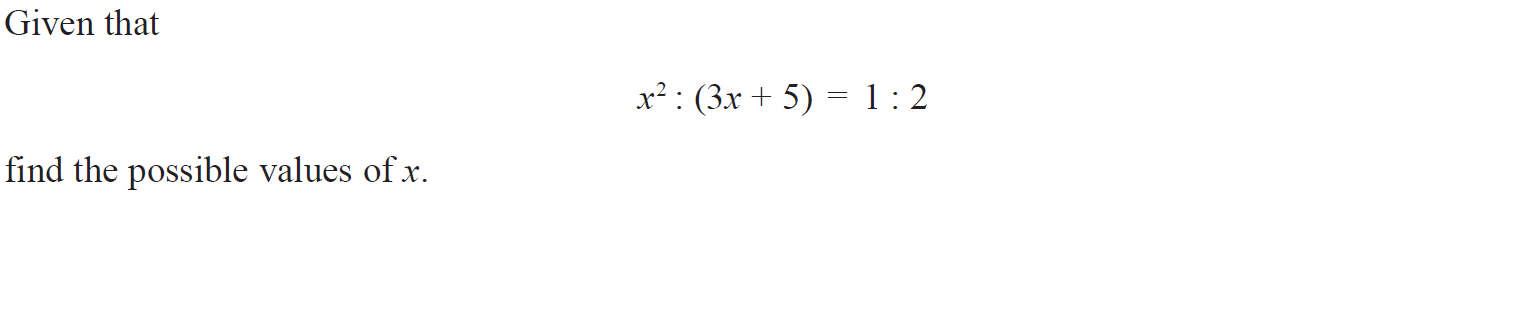 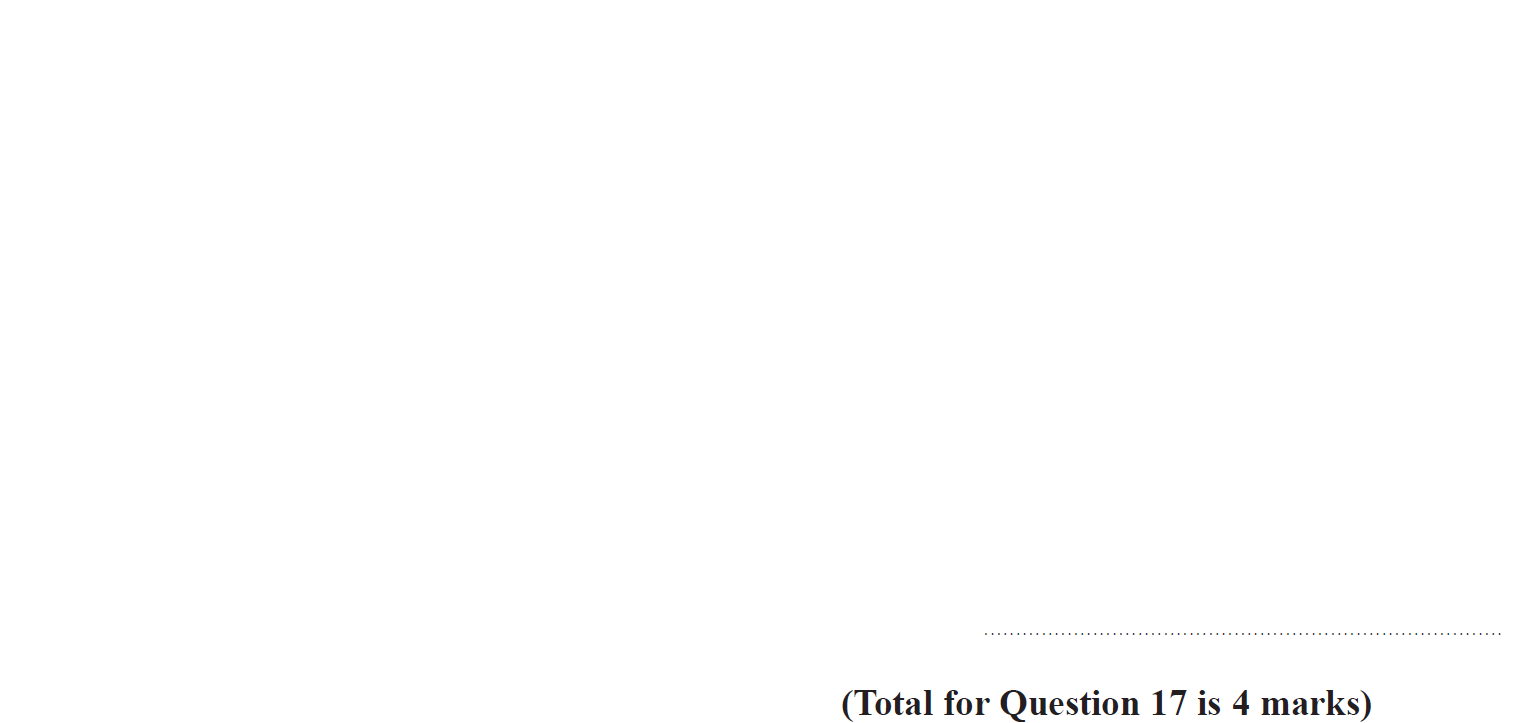 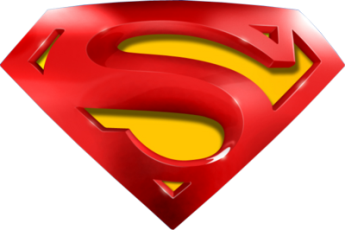 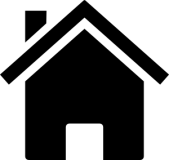 May 2019 1H Q17
Algebra
Solving Quadratics
A
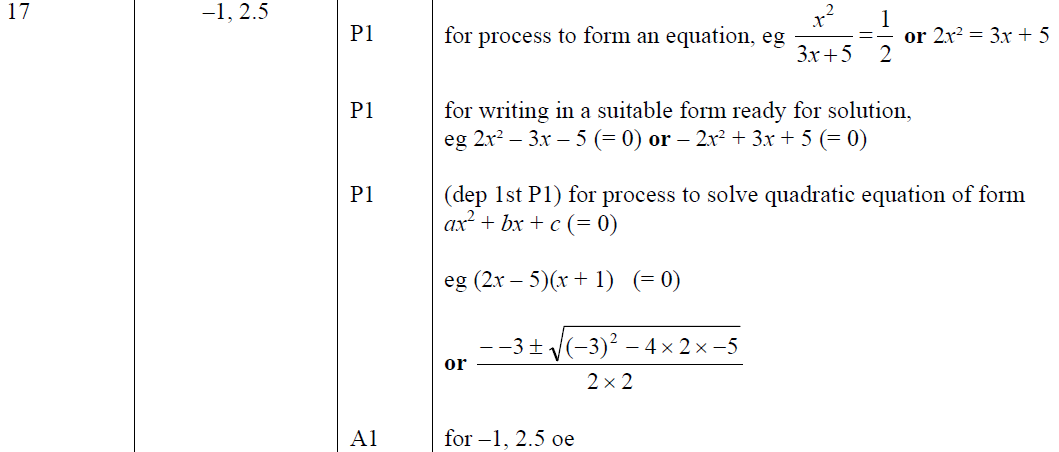 A SF
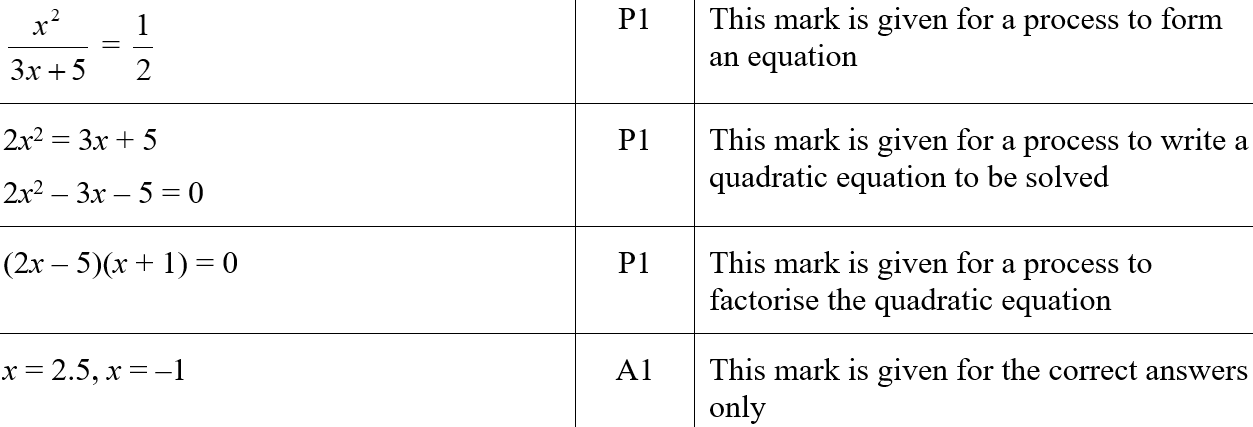 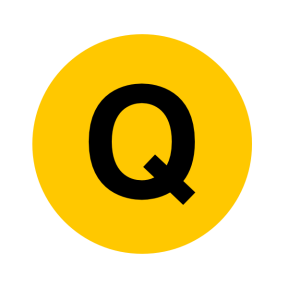 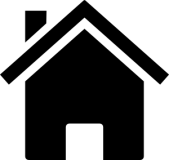 Algebra
Quadratic Inequalities
Quadratic Inequalities
June 2017
3H Q19
Nov 2017
1H Q23
SAM
1H Q19
May 2018
1H Q20
Spec 2
1H Q21
Nov 2018
2H Q19
June 2019
3H Q18
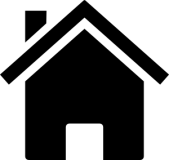 SAM 1H Q19
Algebra
Quadratic Inequalities
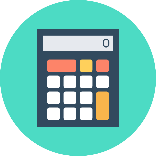 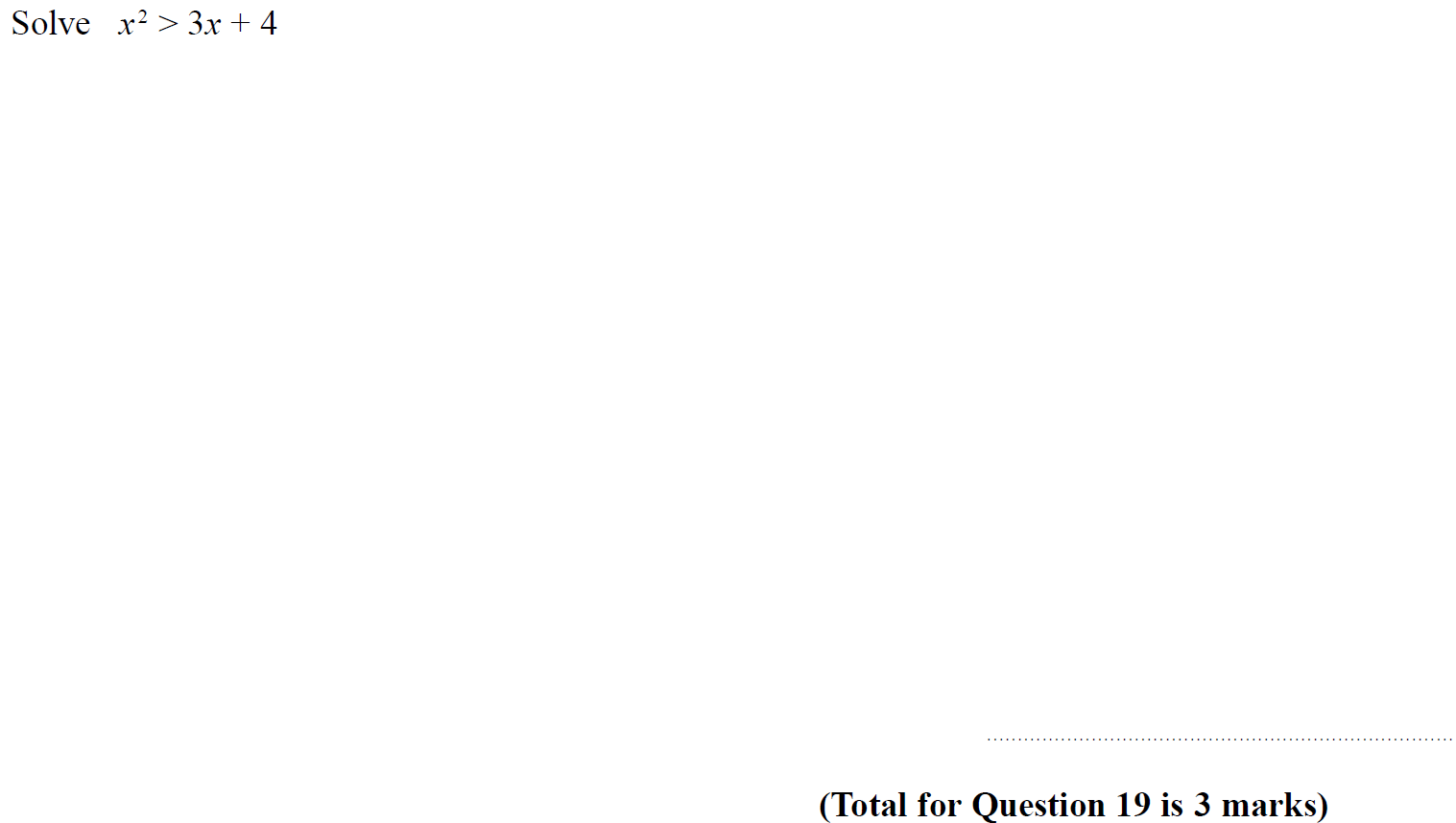 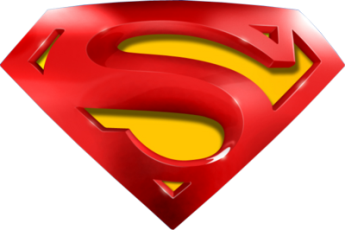 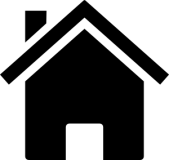 SAM 1H Q19
Algebra
Quadratic Inequalities
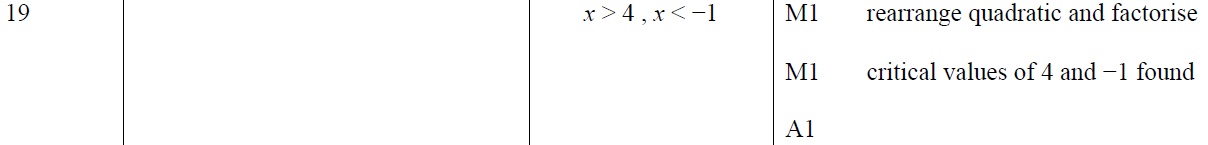 A
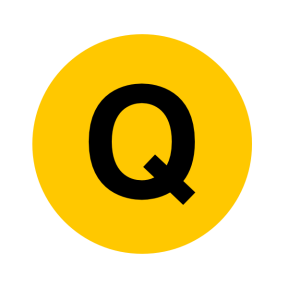 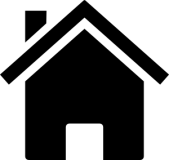 Specimen Set 2 1H Q21
Algebra
Quadratic Inequalities
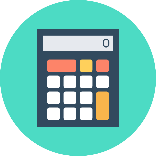 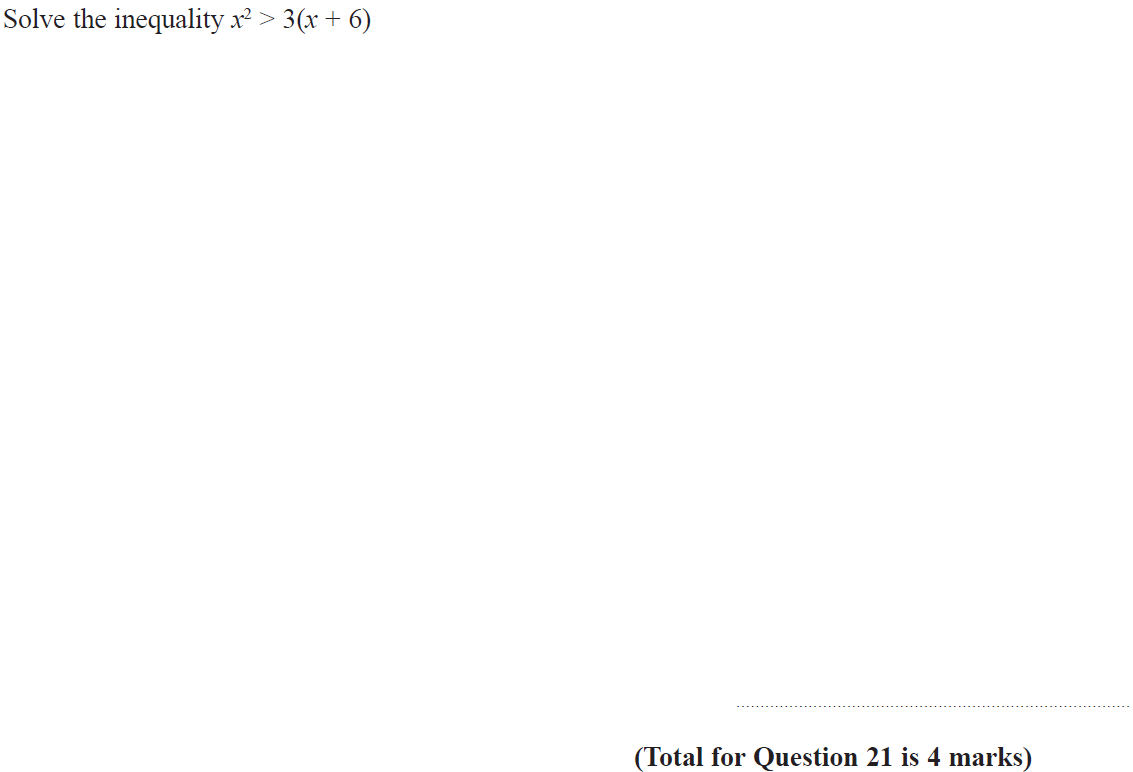 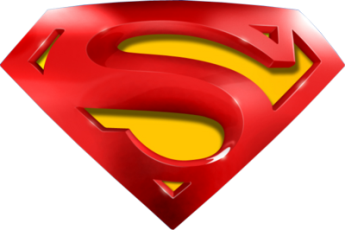 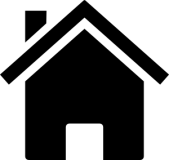 Specimen Set 2 1H Q21
Algebra
Quadratic Inequalities
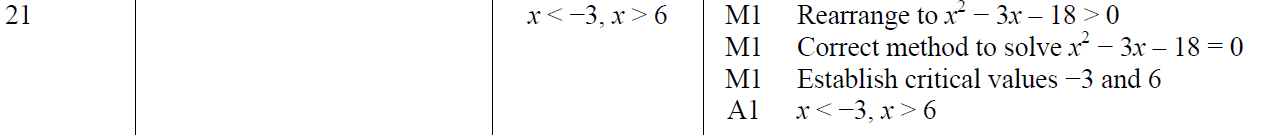 A
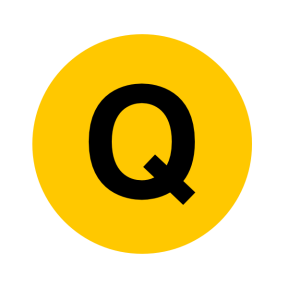 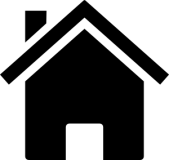 June 2017 3H Q19
Algebra
Quadratic Inequalities
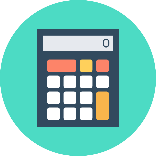 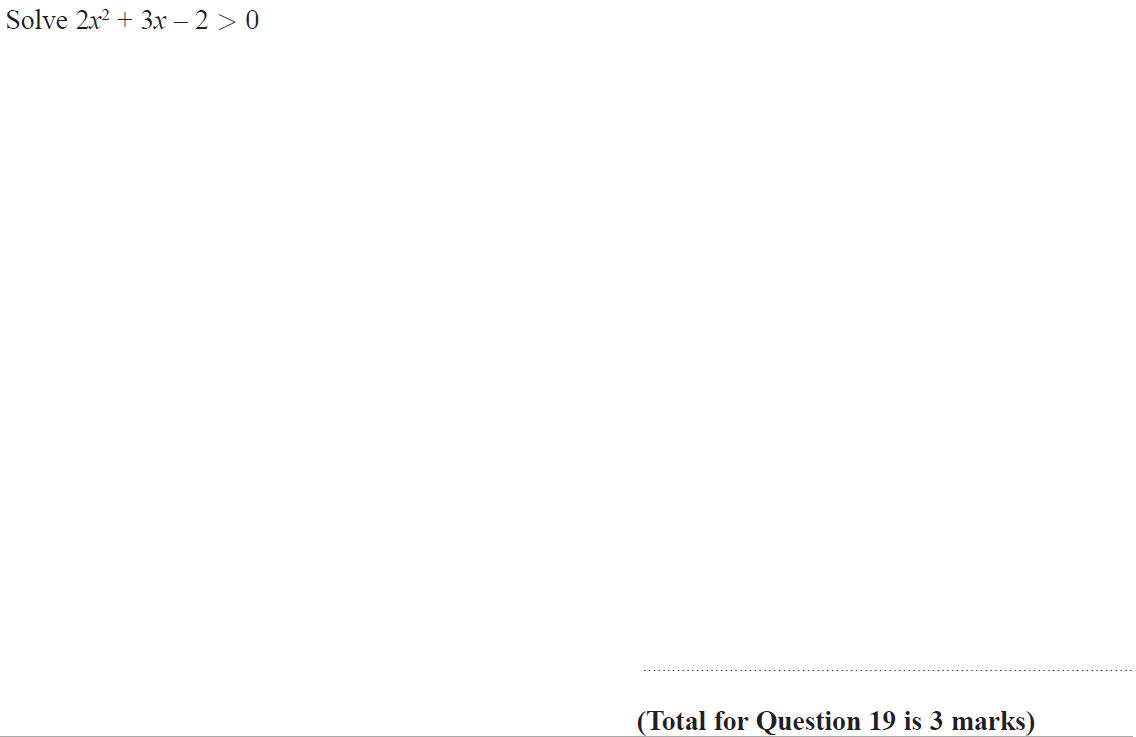 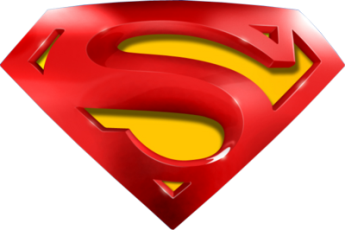 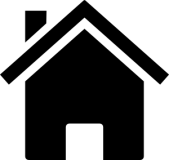 June 2017 3H Q19
Algebra
Quadratic Inequalities
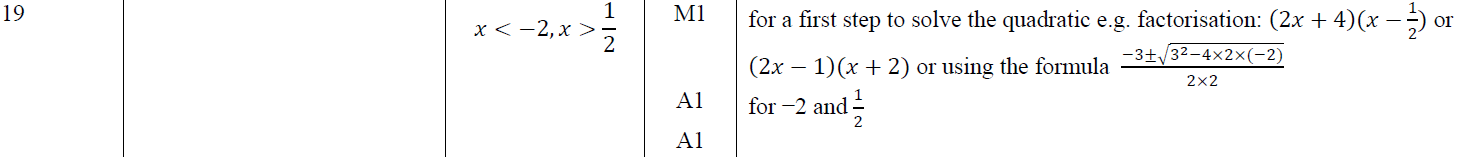 A
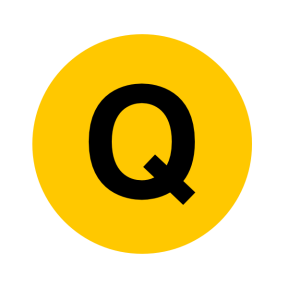 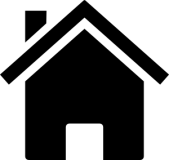 Nov 2017 1H Q23
Algebra
Quadratic Inequalities
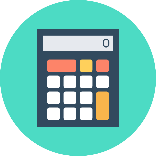 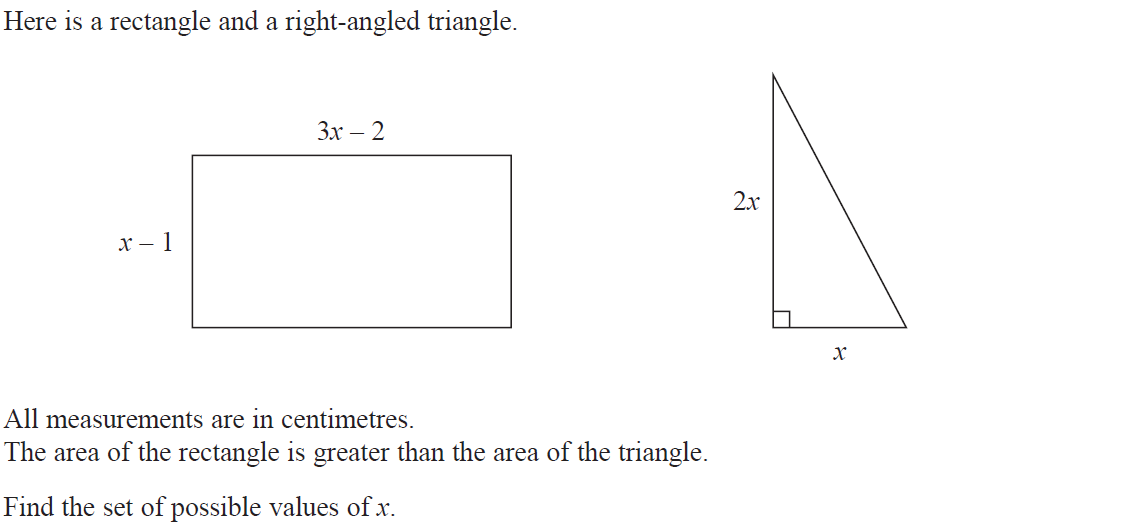 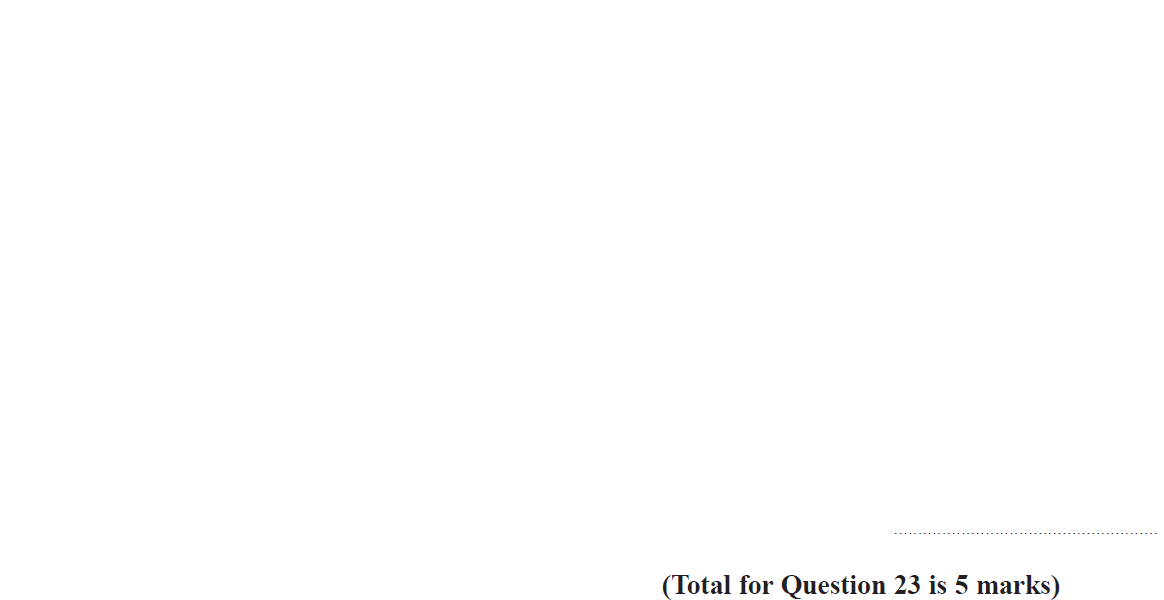 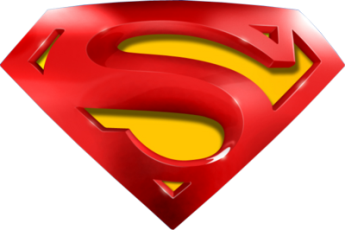 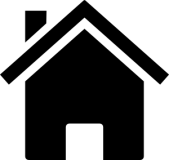 Nov 2017 1H Q23
Algebra
Quadratic Inequalities
A
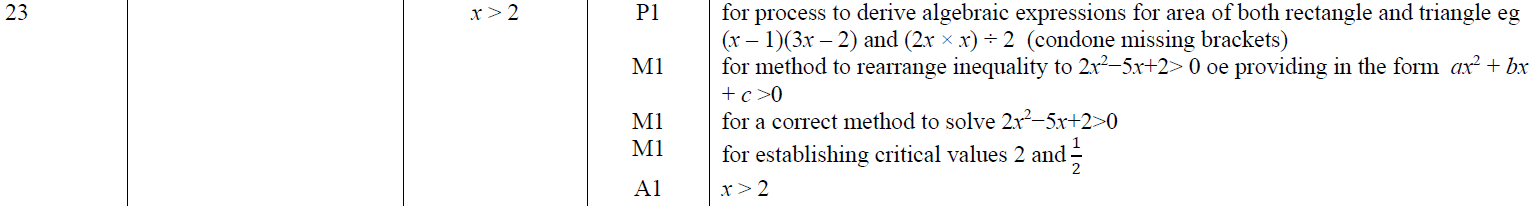 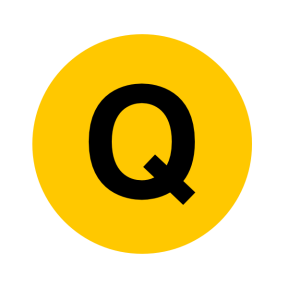 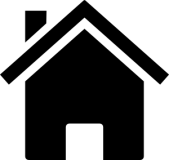 May 2018 1H Q20
Algebra
Quadratic Inequalities
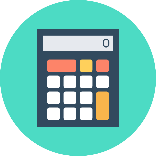 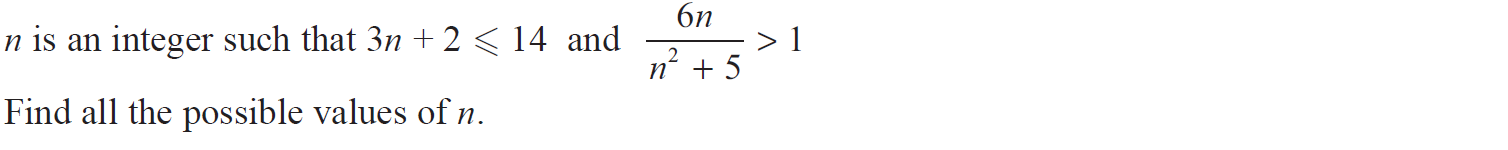 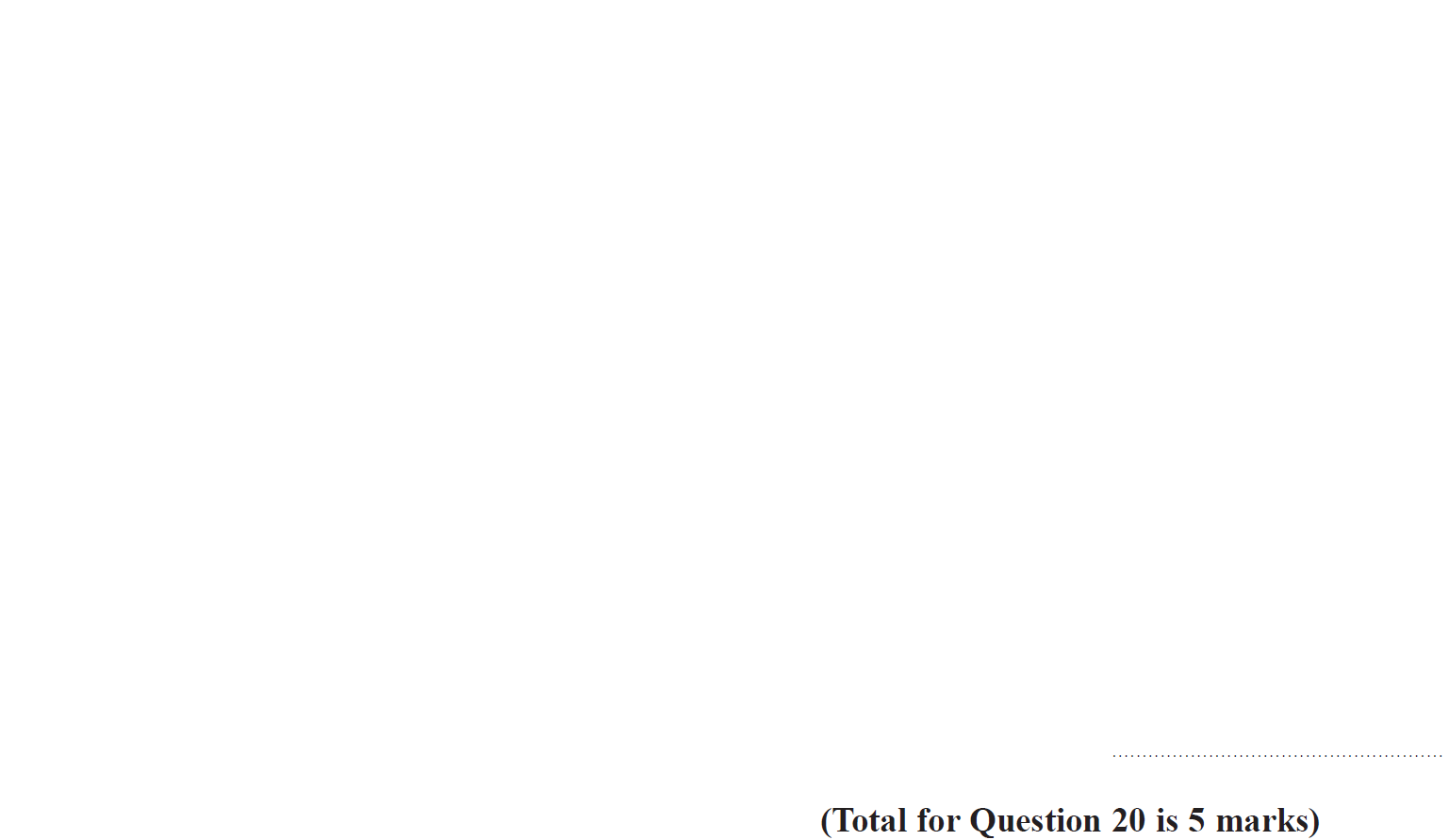 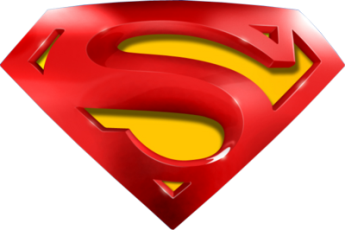 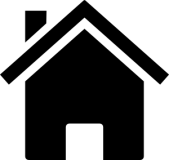 May 2018 1H Q20
Algebra
Quadratic Inequalities
A
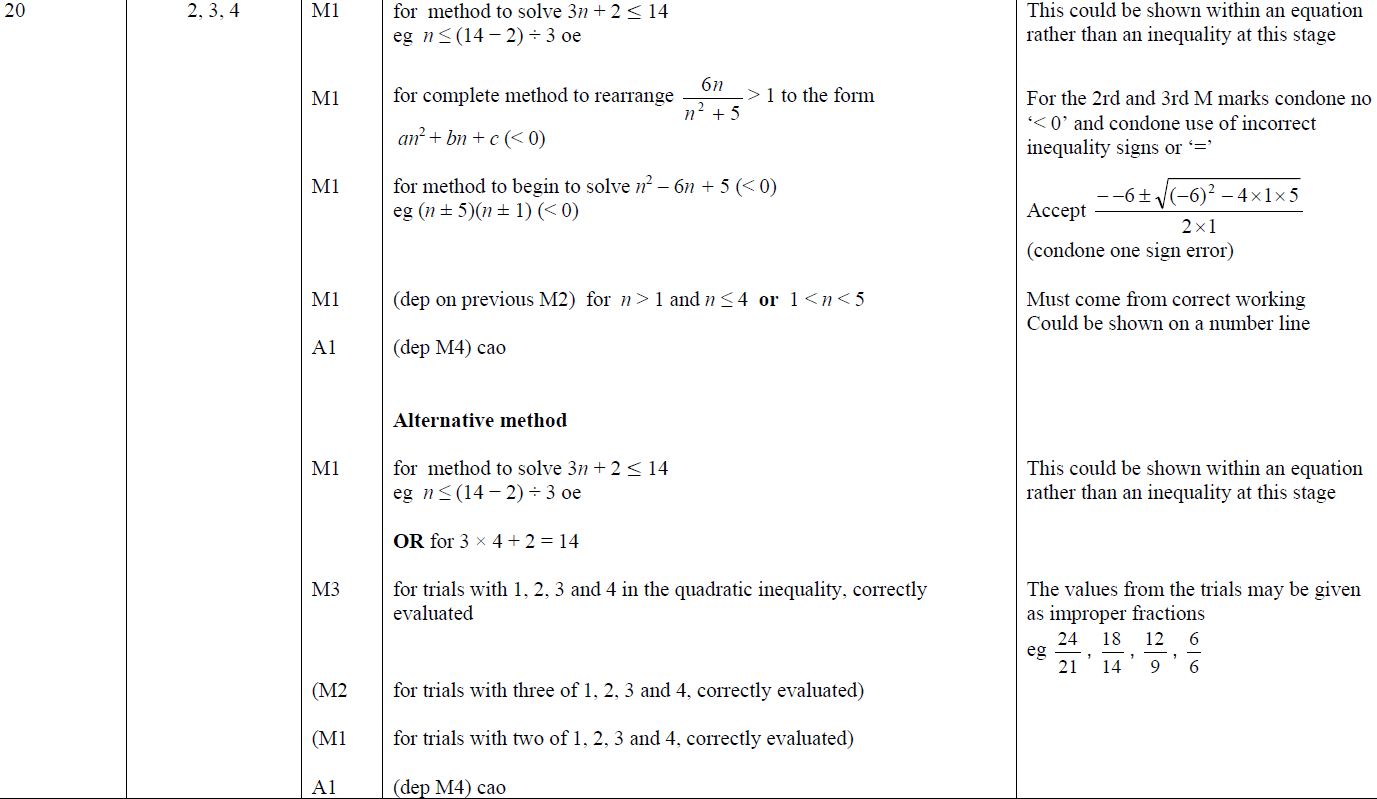 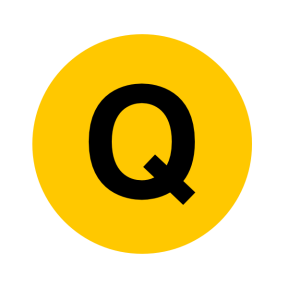 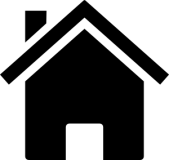 Nov 2018 2H Q19
Algebra
Quadratic Inequalities
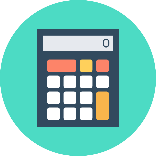 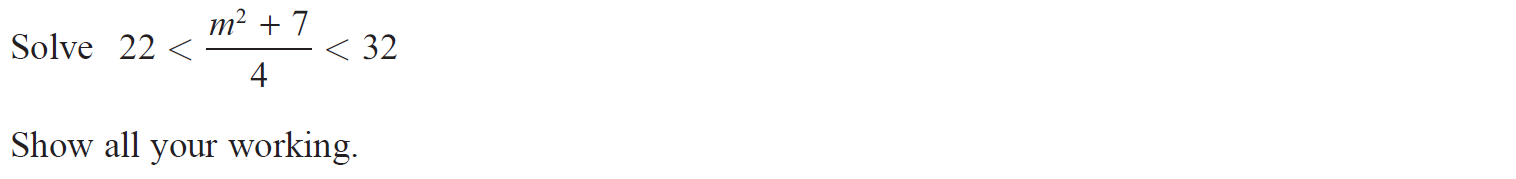 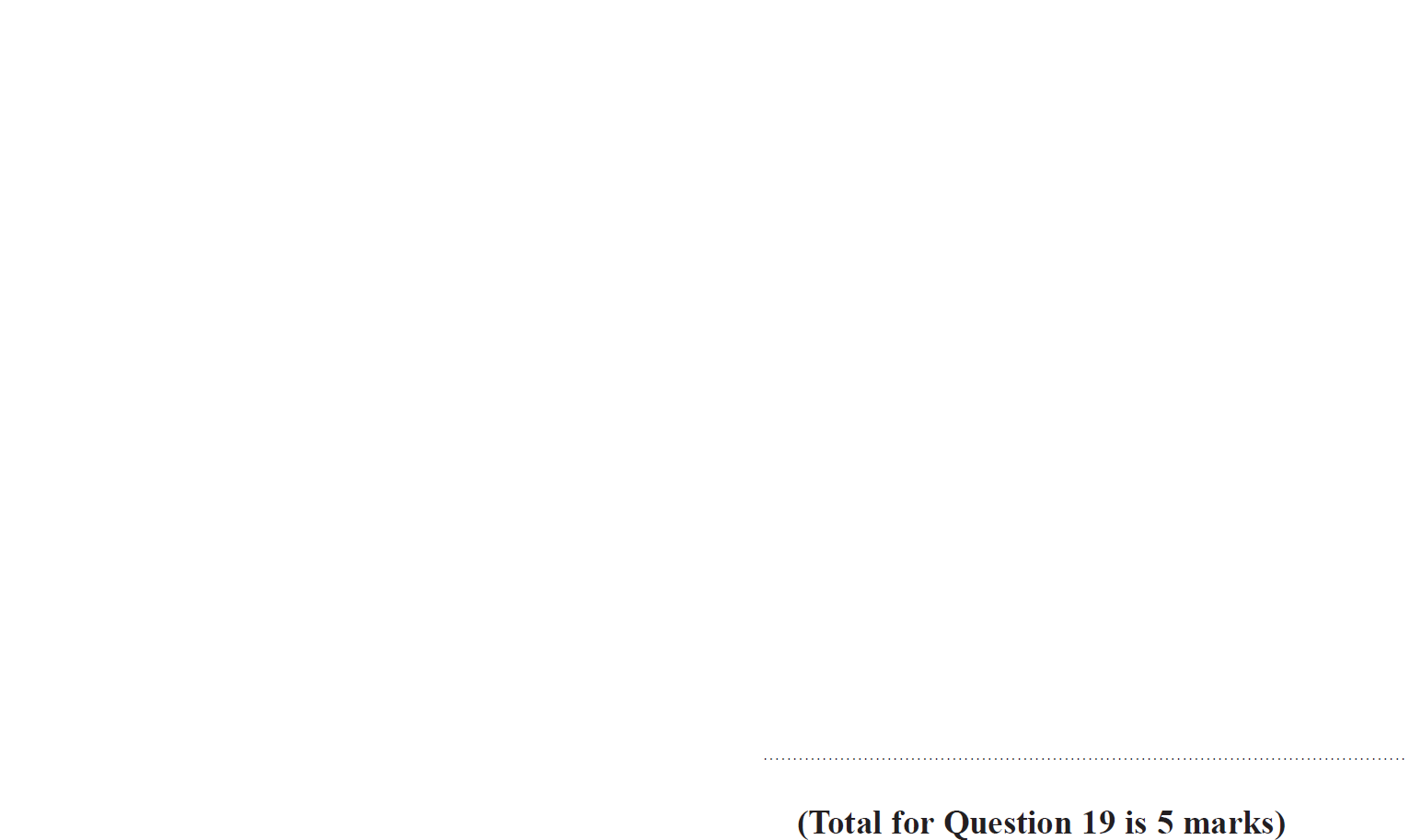 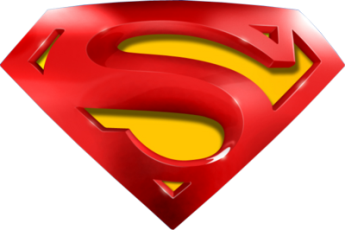 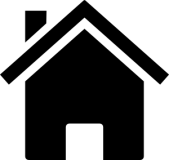 Nov 2018 2H Q19
Algebra
Quadratic Inequalities
A
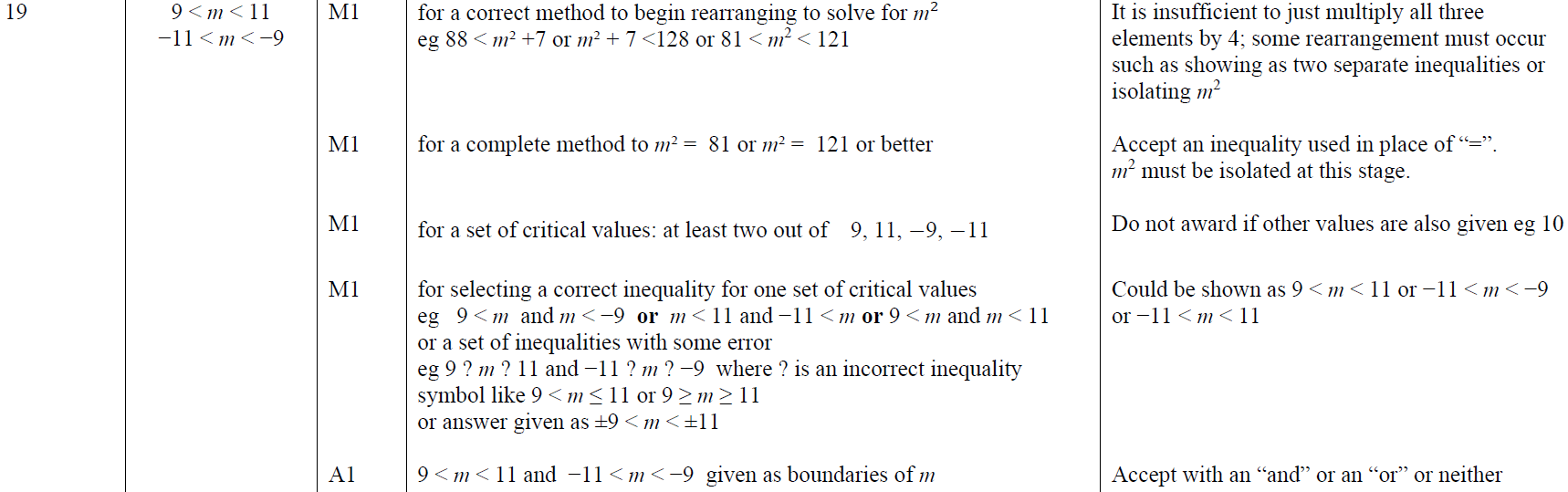 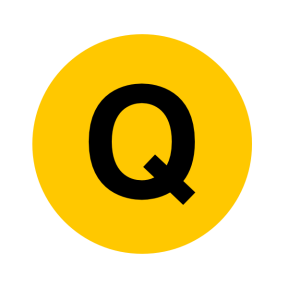 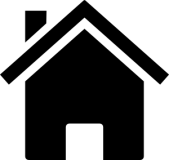 June 2019 3H Q18
Algebra
Quadratic Inequalities
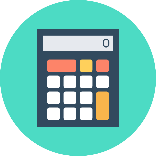 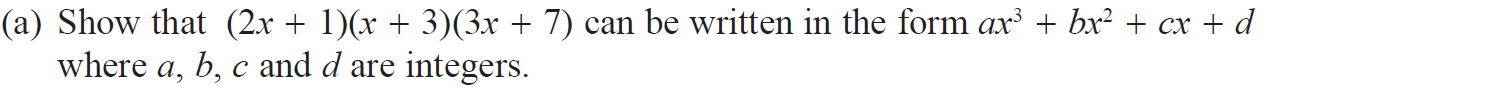 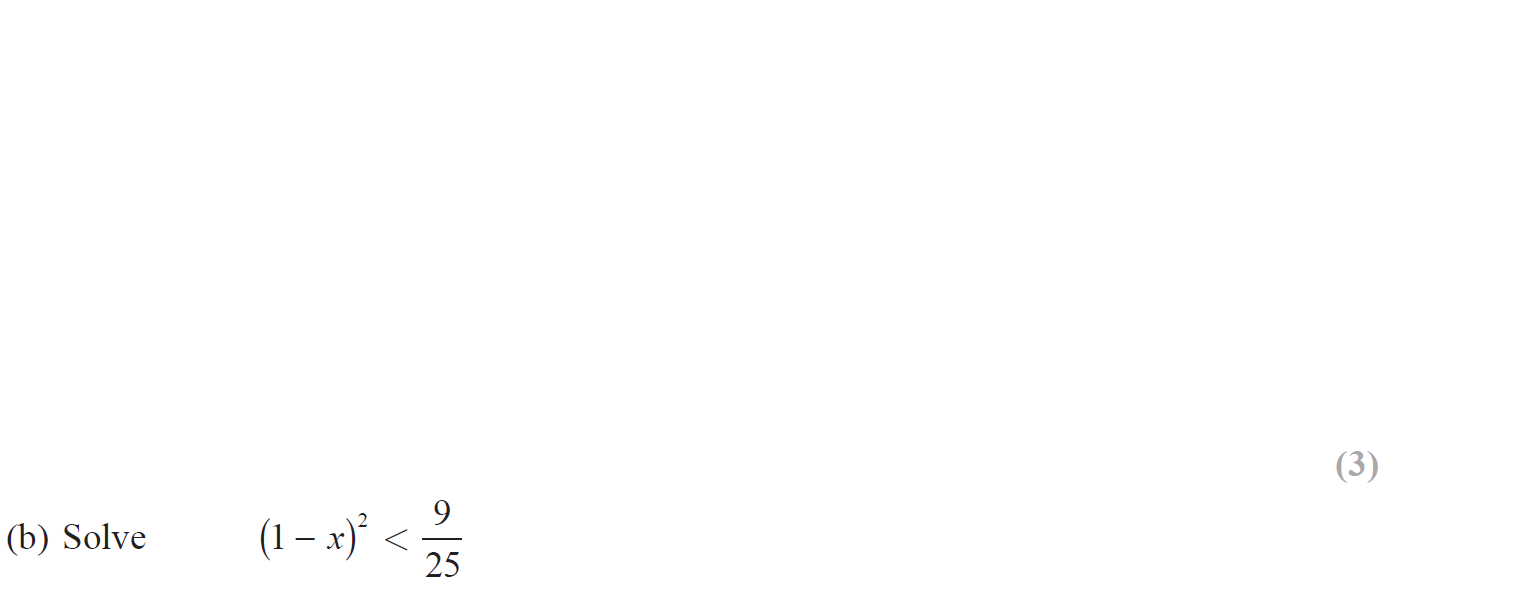 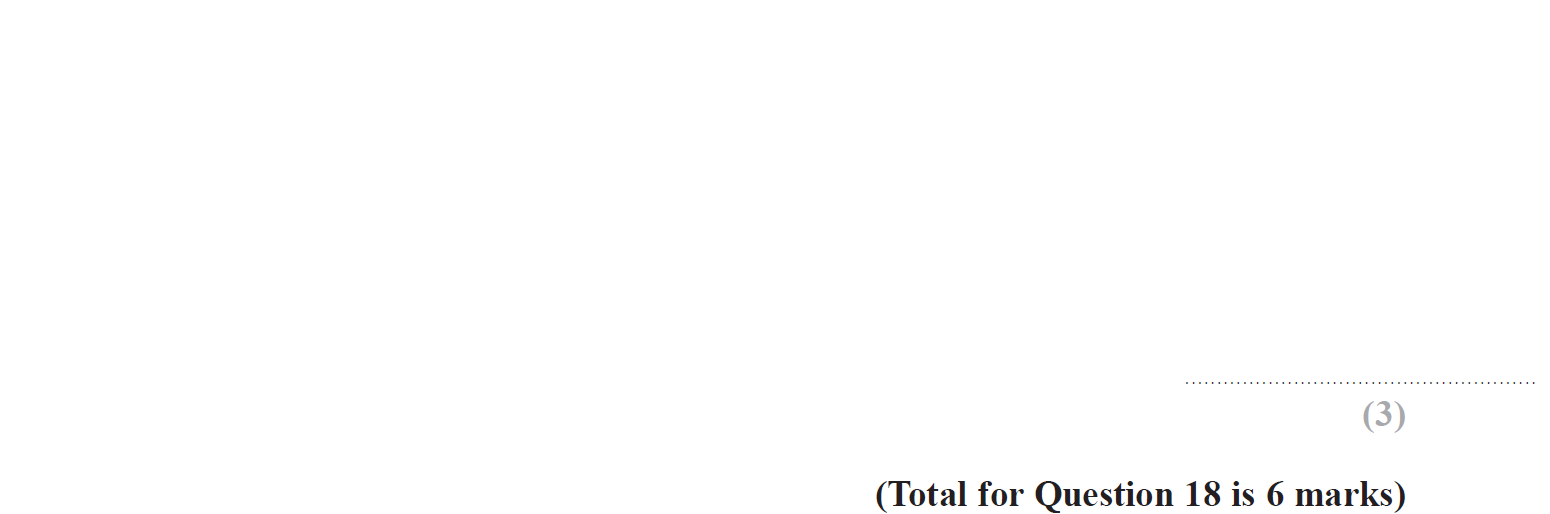 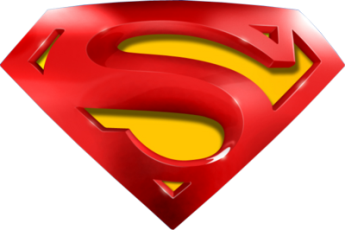 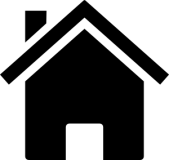 June 2019 3H Q18
Algebra
Quadratic Inequalities
A
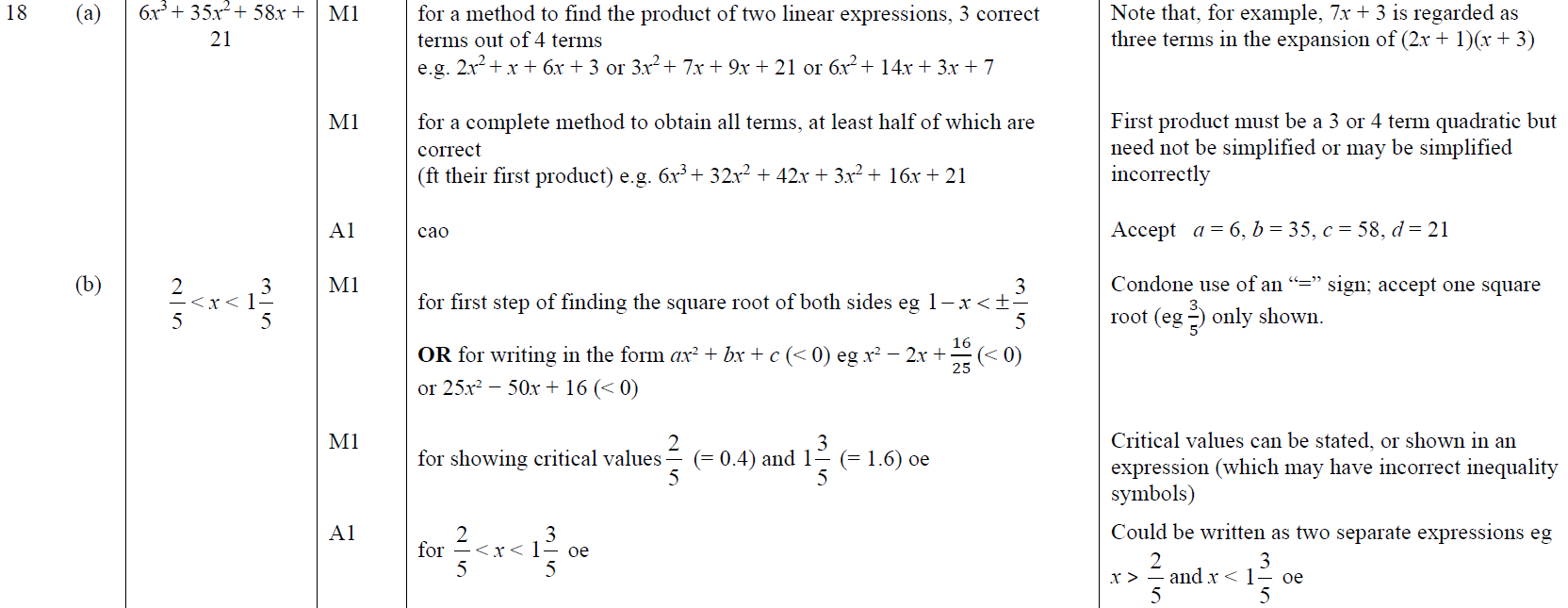 B
A SF
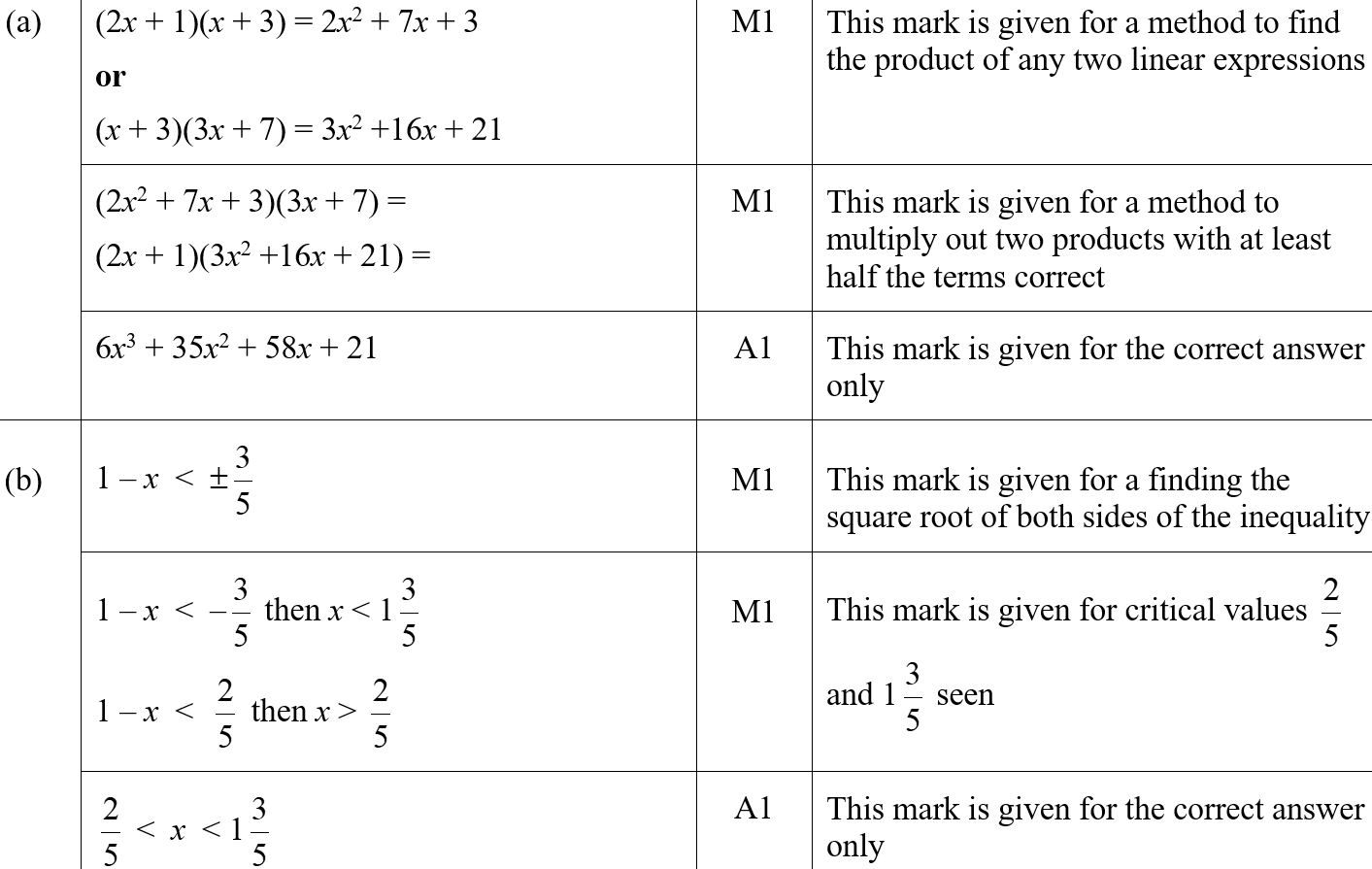 B SF
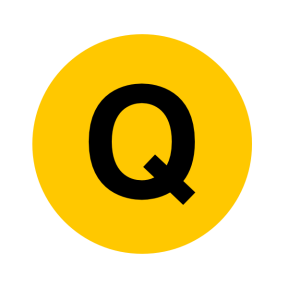 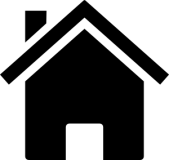 Factorising
Algebra
Factorising
SAM
1H Q16
SAM
3H Q9
May 2018 1H Q15
Spec 1
3H Q6
Nov 2018 1H Q10
Spec 2
1H Q1
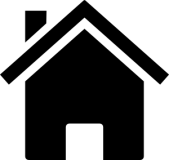 See also:
Algebraic Fractions
Solving Quadratics
SAM 1H Q16
Algebra
Factorising
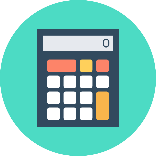 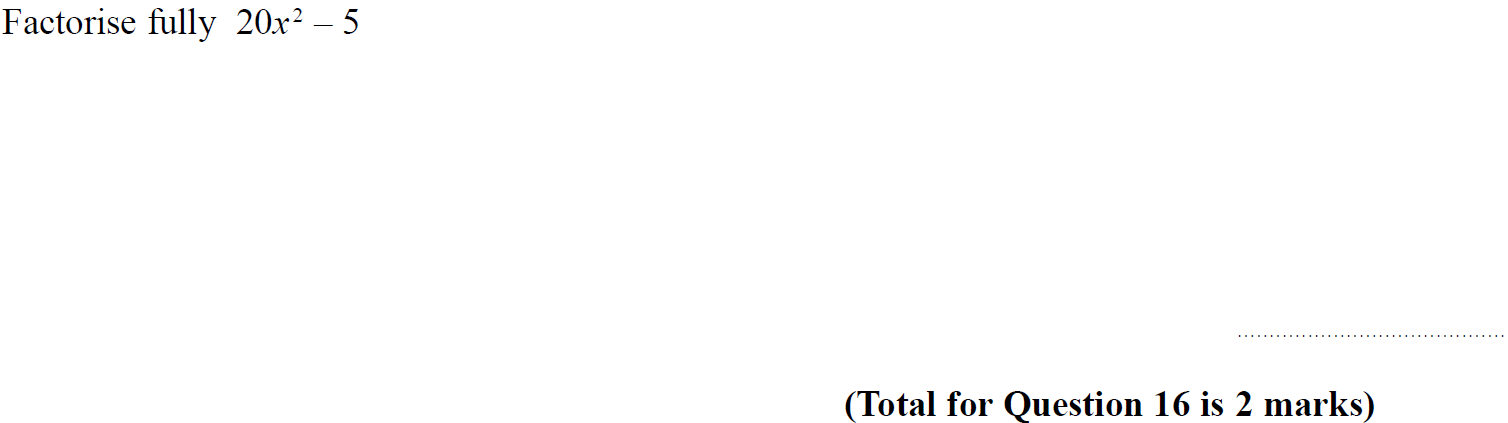 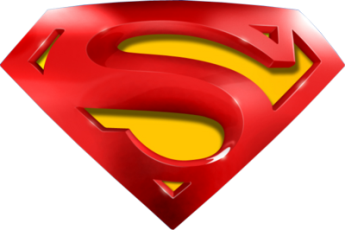 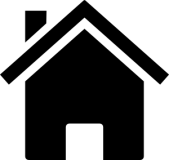 SAM 1H Q16
Algebra
Factorising
A
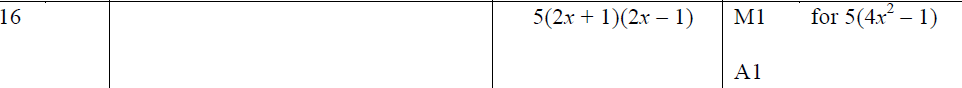 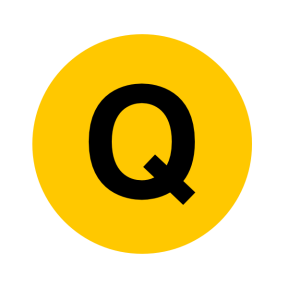 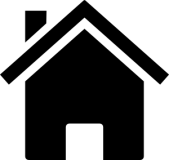 SAM 3H Q9
Algebra
Factorising
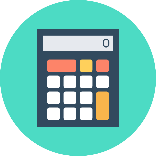 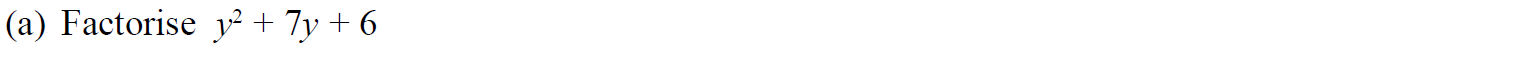 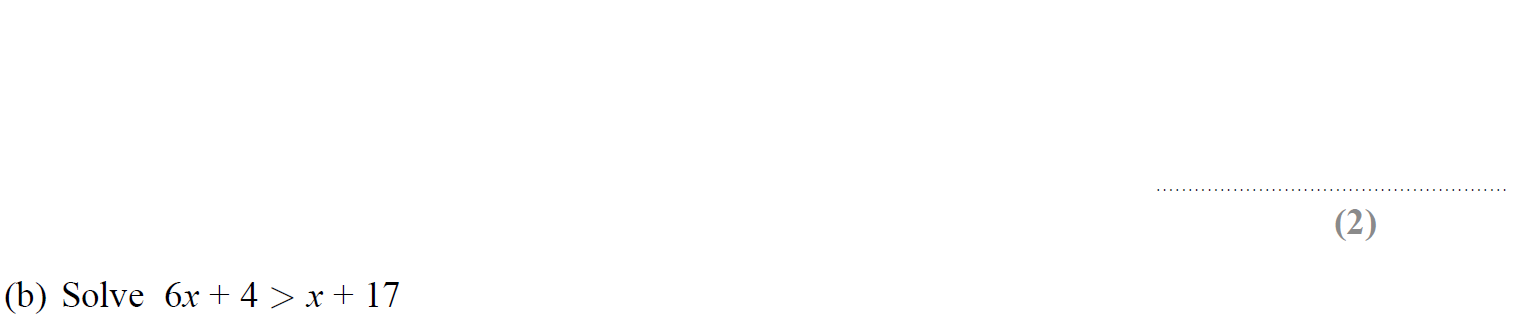 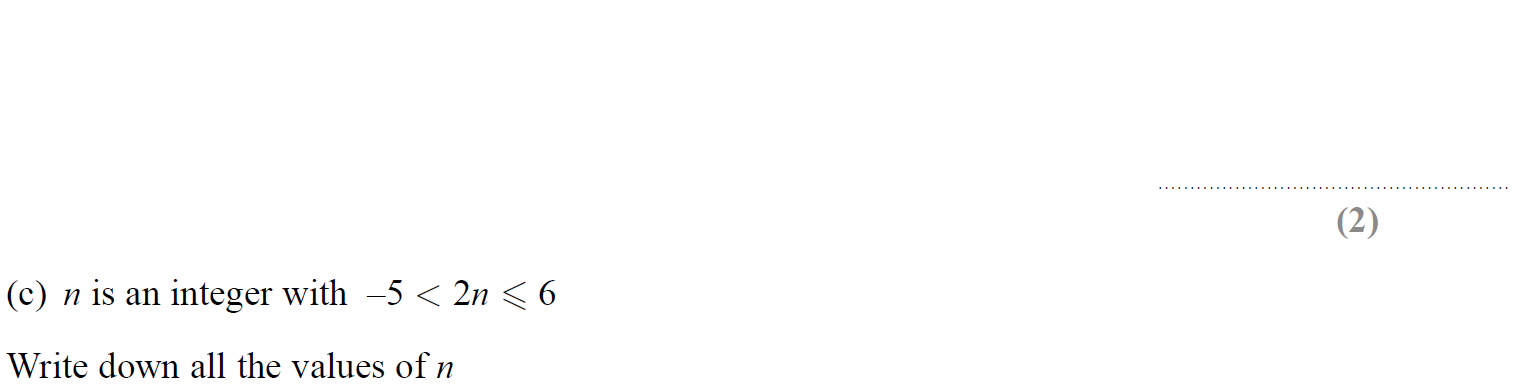 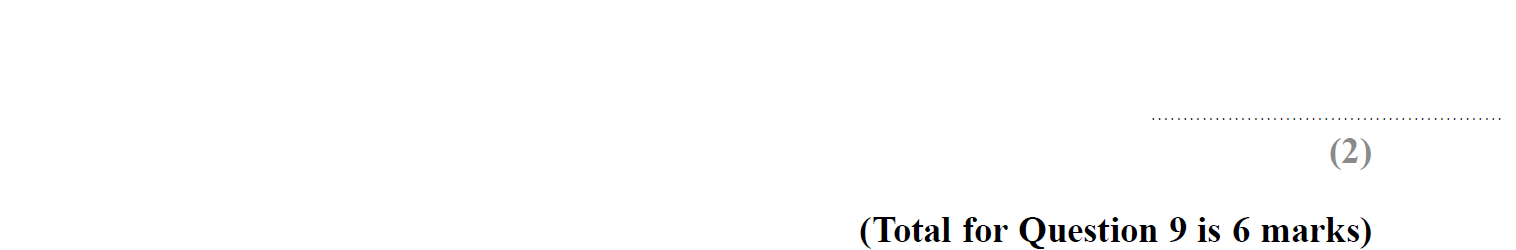 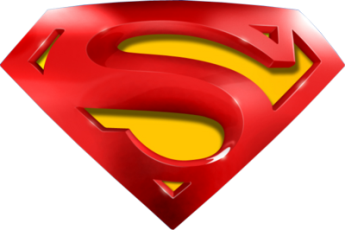 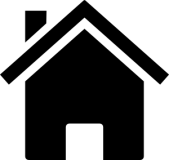 SAM 3H Q9
Algebra
Factorising
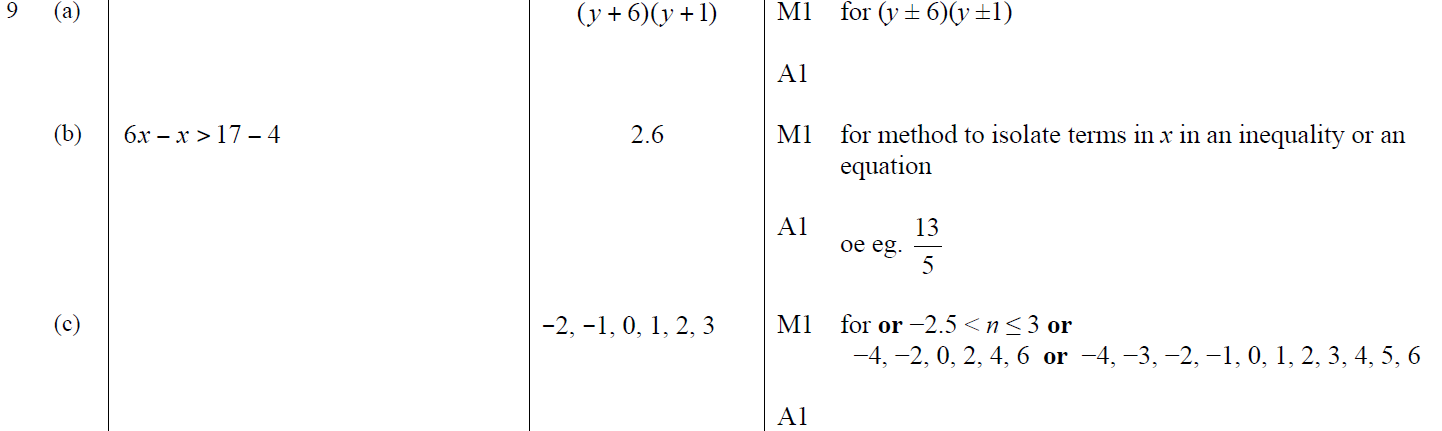 A
B
C
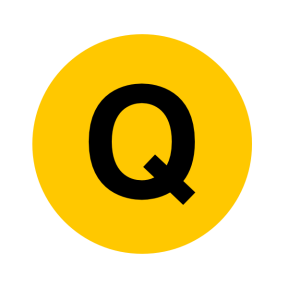 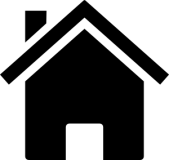 Specimen Set 1 3H Q6
Algebra
Factorising
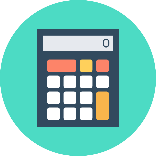 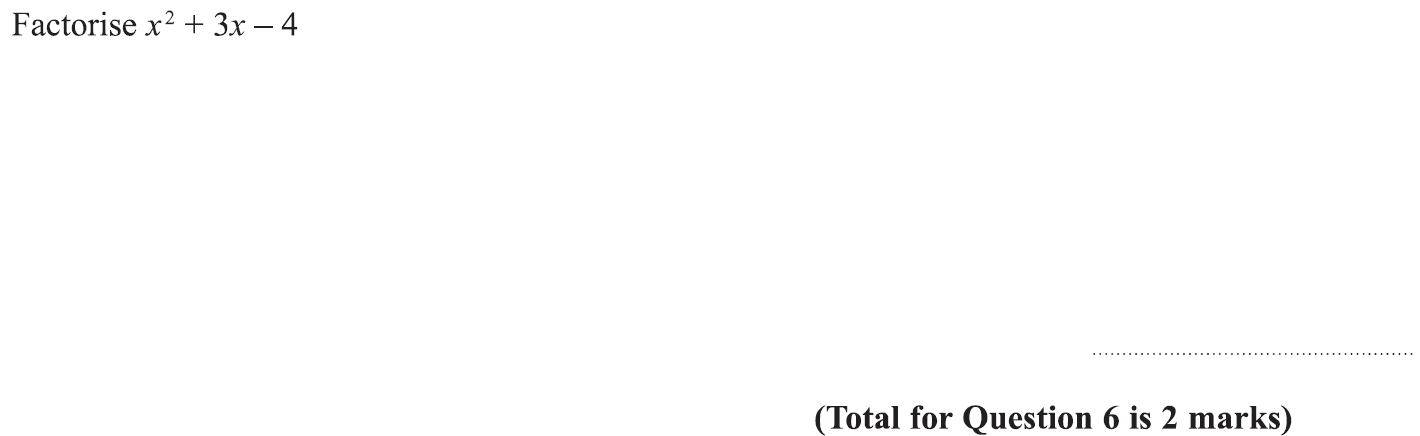 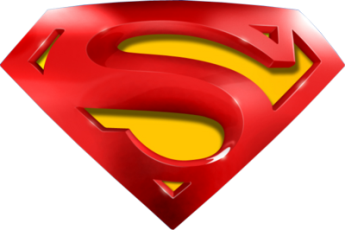 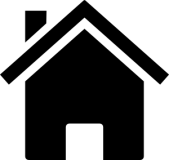 Specimen Set 1 3H Q6
Algebra
Factorising
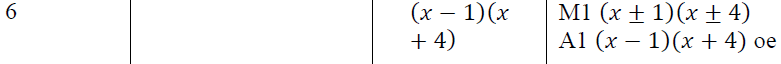 A
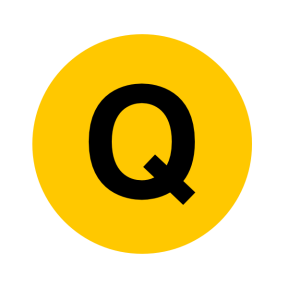 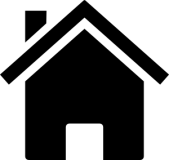 Specimen Set 2 1H Q1
Algebra
Factorising
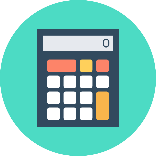 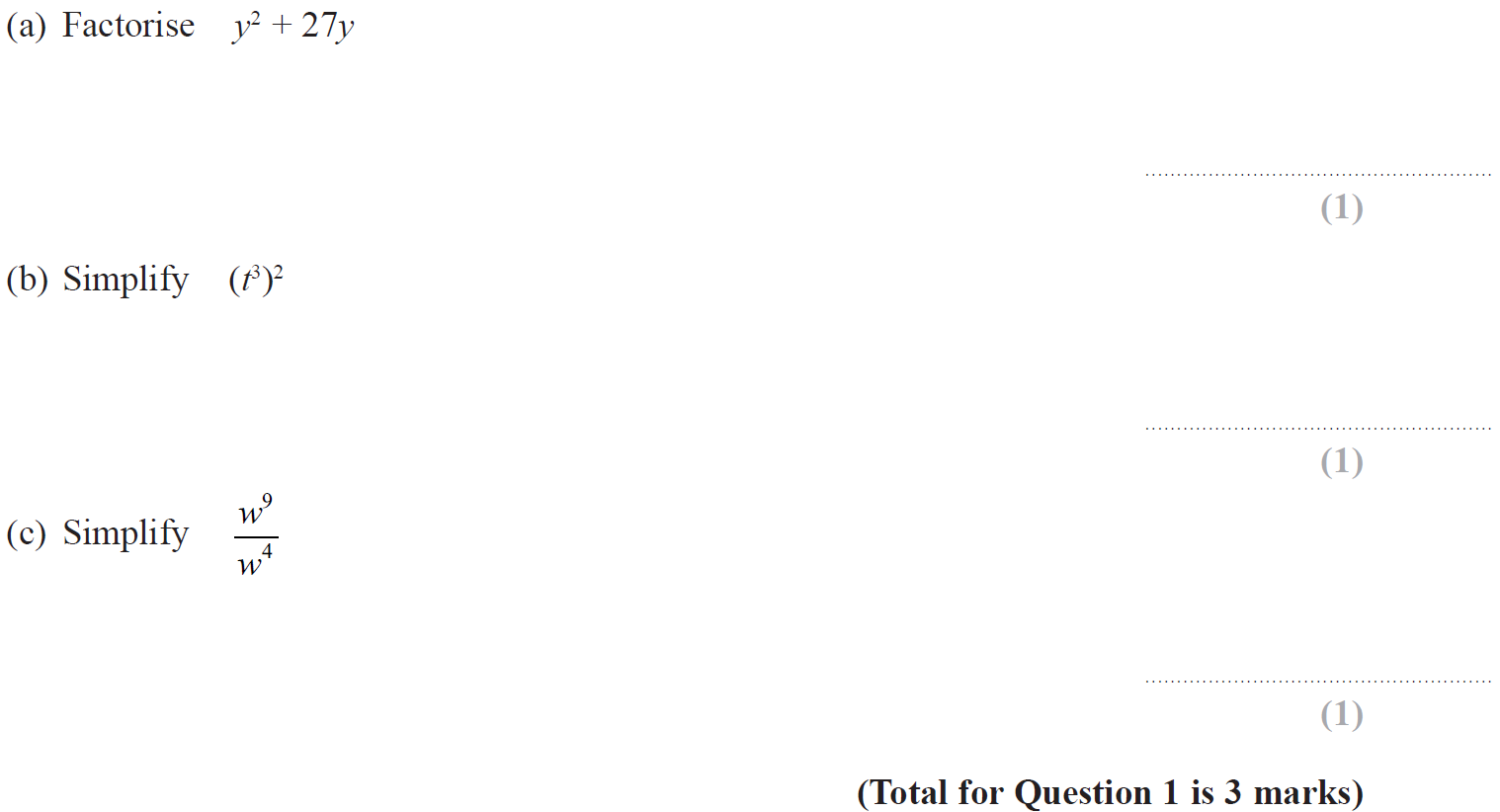 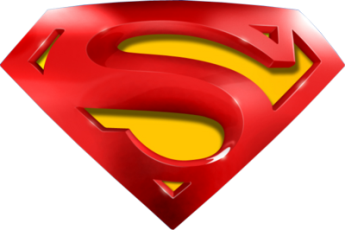 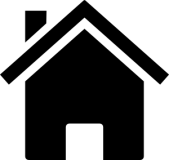 Specimen Set 2 1H Q1
Algebra
Factorising
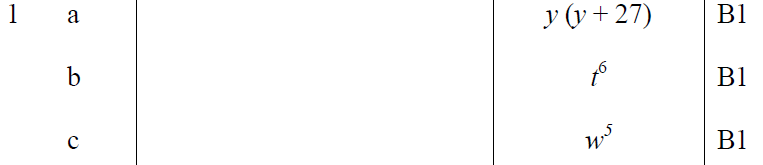 A
B
C
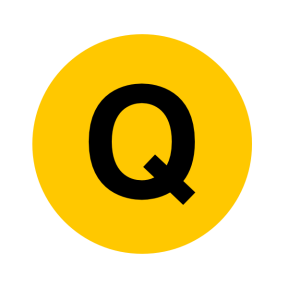 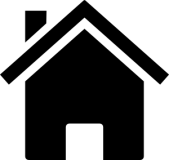 May 2018 1H Q15
Algebra
Factorising
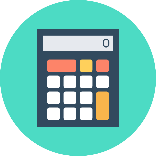 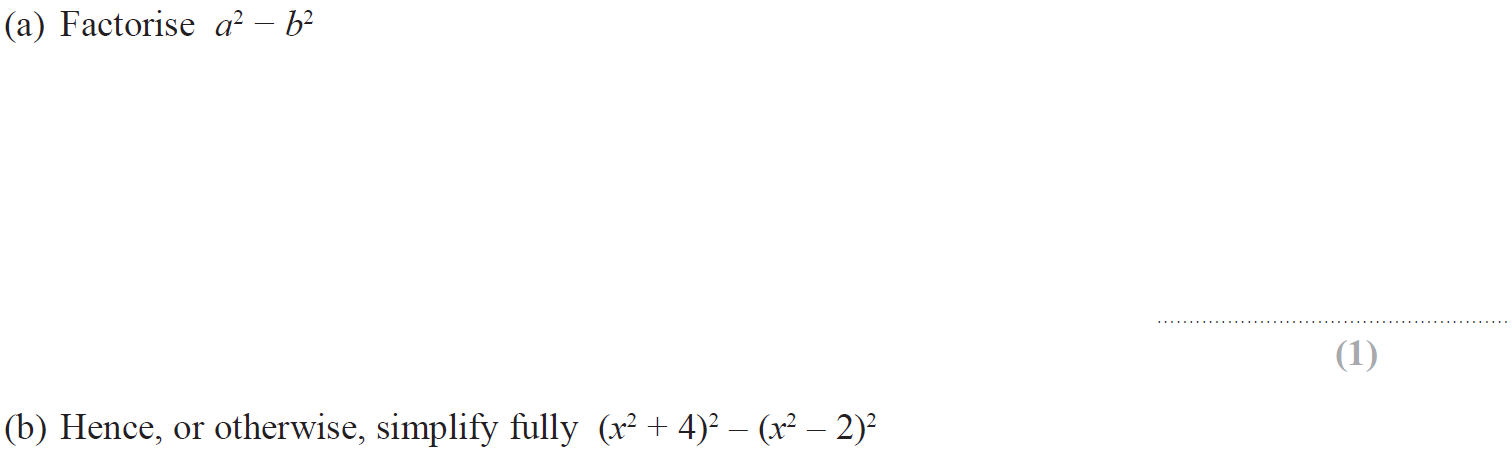 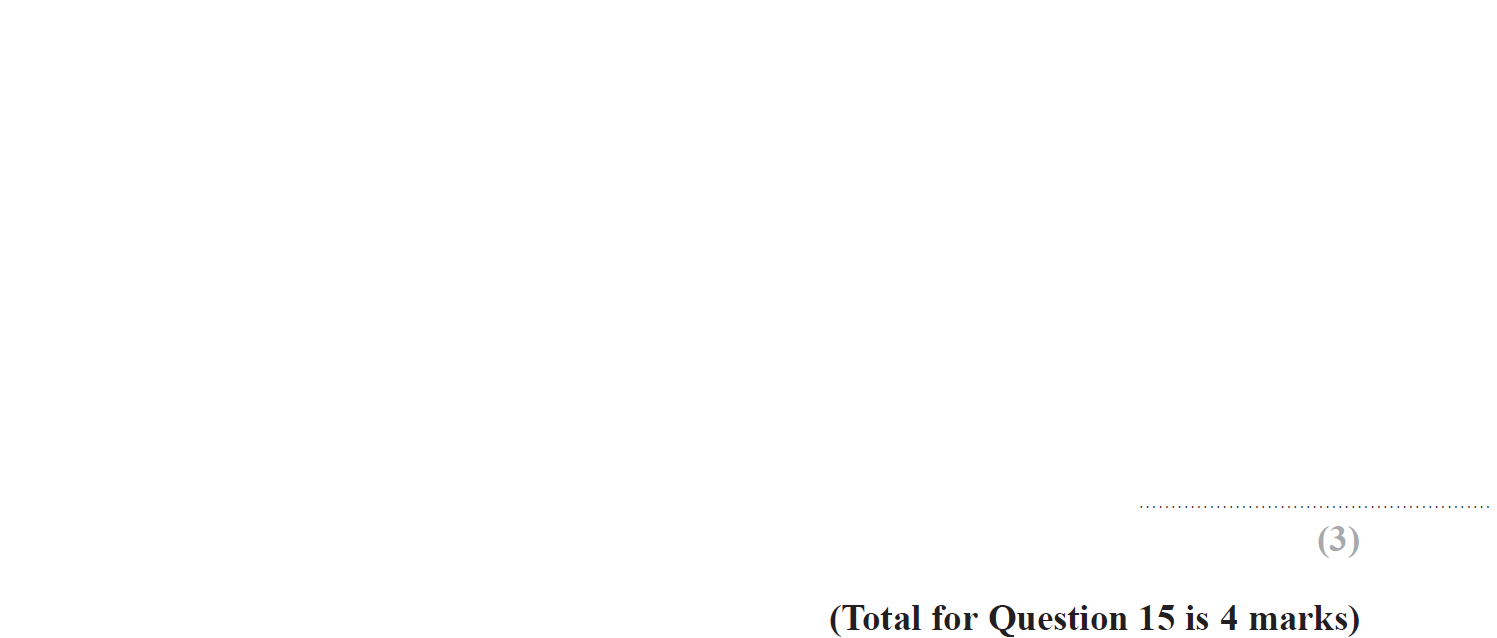 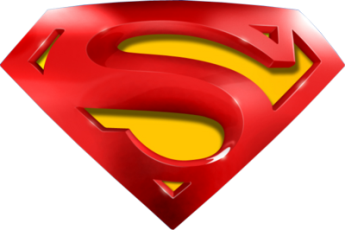 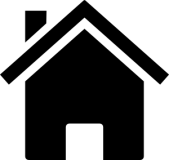 May 2018 1H Q15
Algebra
Factorising
A
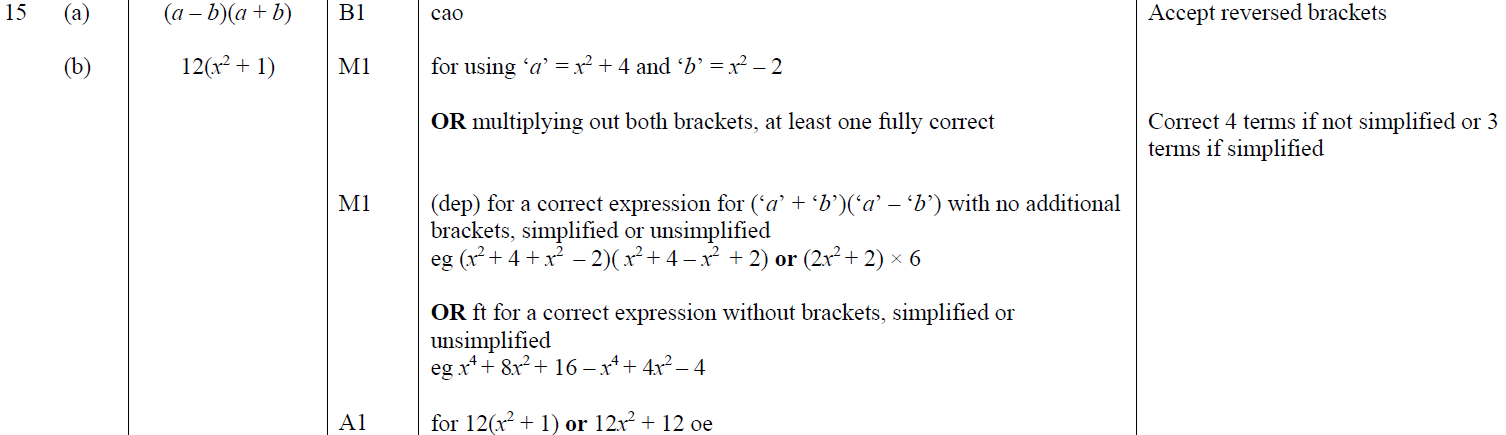 B
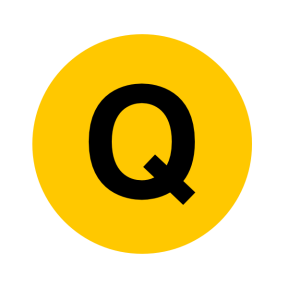 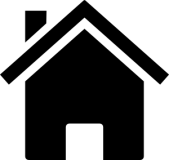 Nov 2018 1H Q10
Algebra
Factorising
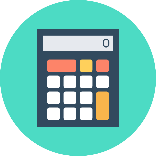 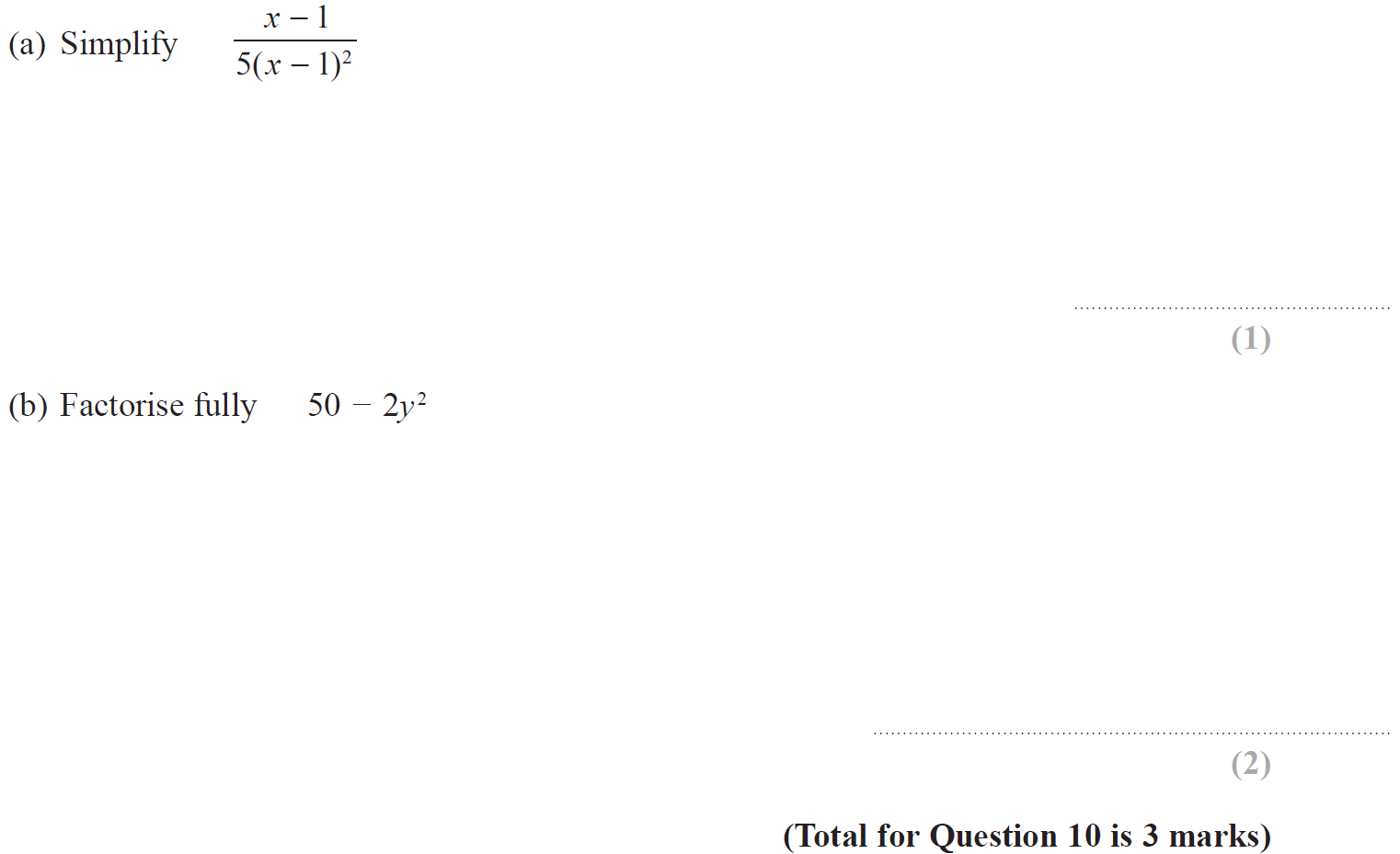 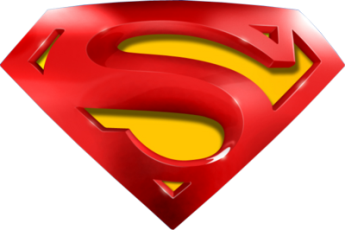 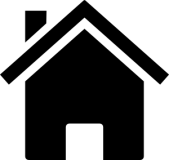 Nov 2018 1H Q10
Algebra
Factorising
A
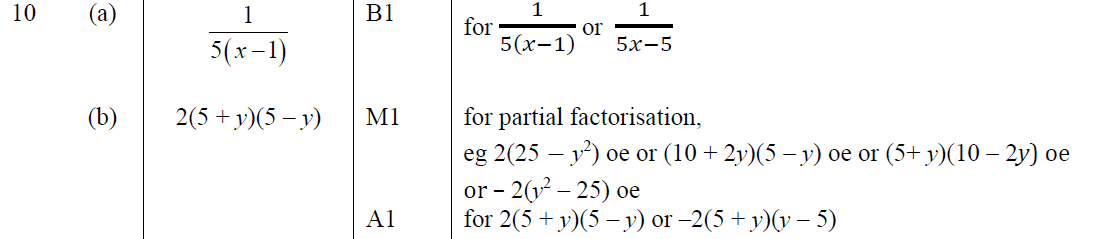 B
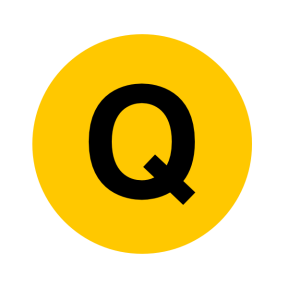 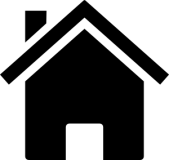 Expanding Brackets
Algebra
Expanding Brackets
May 2017 
1H Q4
SAM
1H Q2
May 2017 
1H Q10
Spec 1
2H Q13
Nov 2017 
1H Q23
Spec 1
2H Q18
June 2018 
3H Q2
Spec 2
2H Q3
Nov 2018 
3H Q9
June 2019
3H Q18
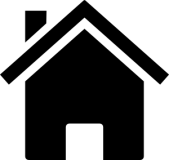 Solving Simple Equations
Triple Brackets
See also:
Surds
SAM 1H Q2
Algebra
Expanding Brackets
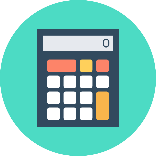 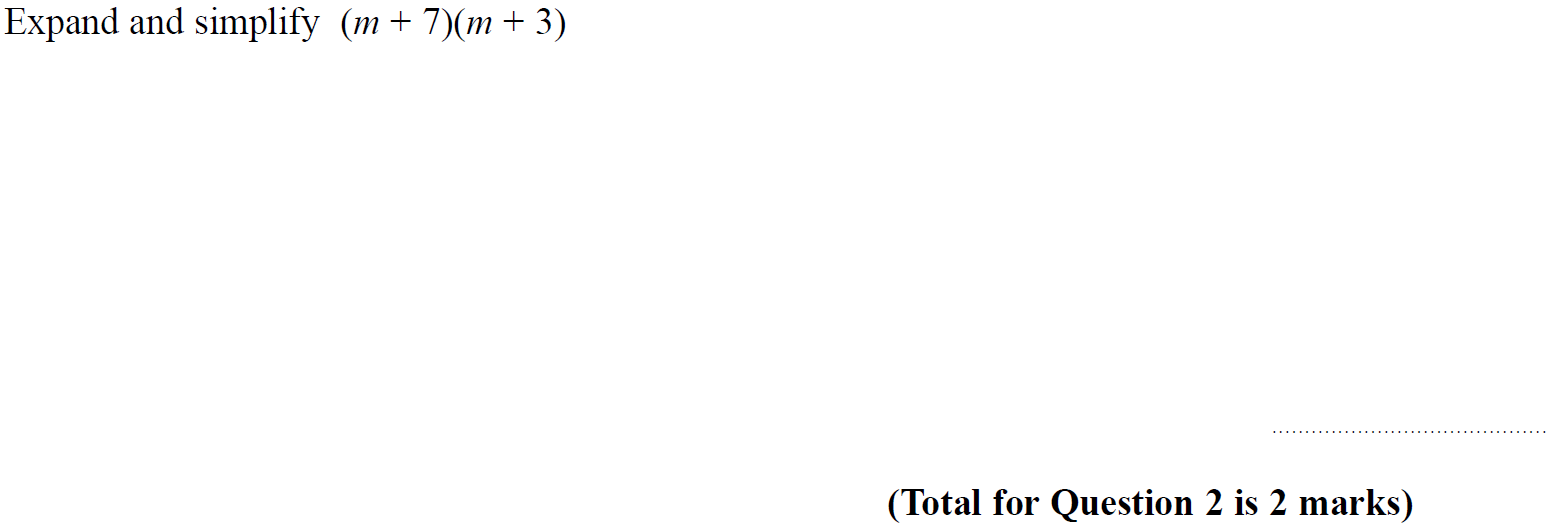 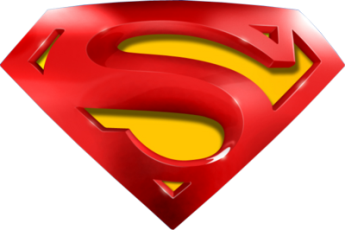 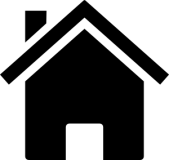 SAM 1H Q2
Algebra
Expanding Brackets
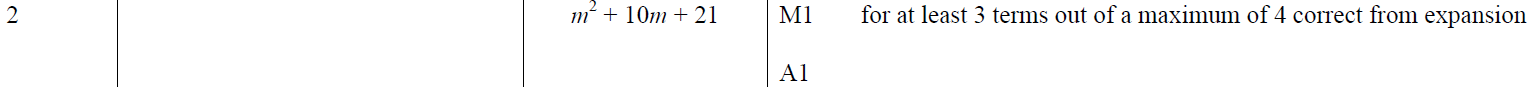 A
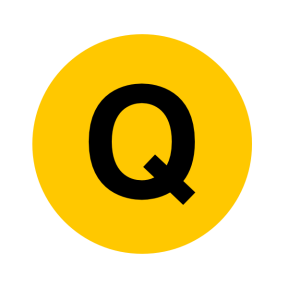 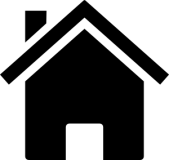 Specimen Set 1 2H Q13
Algebra
Expanding Brackets
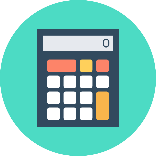 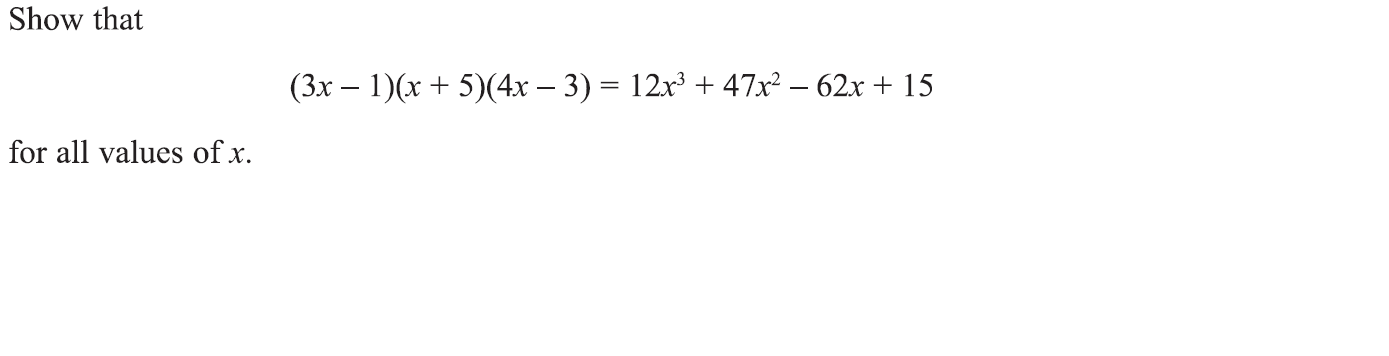 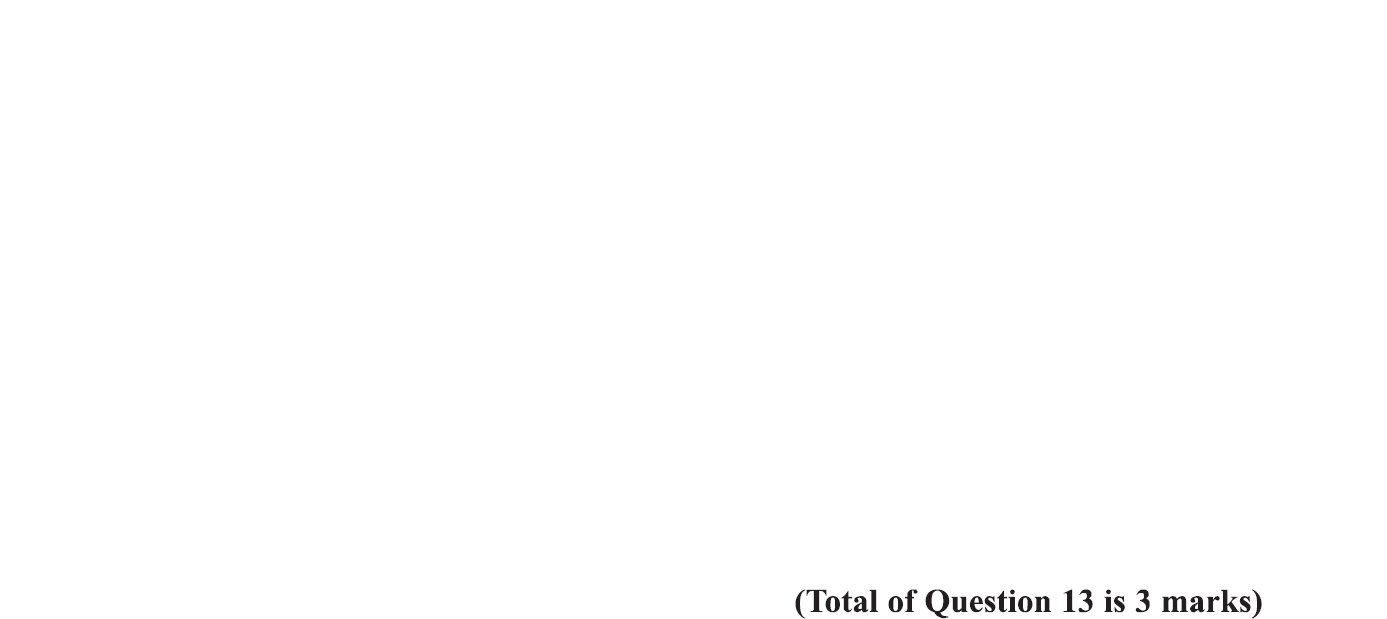 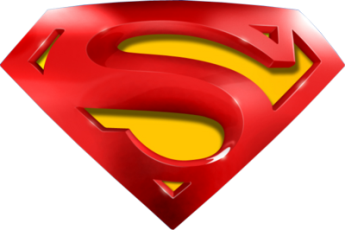 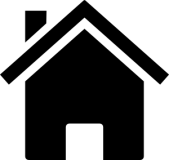 Specimen Set 1 2H Q13
Algebra
Expanding Brackets
A
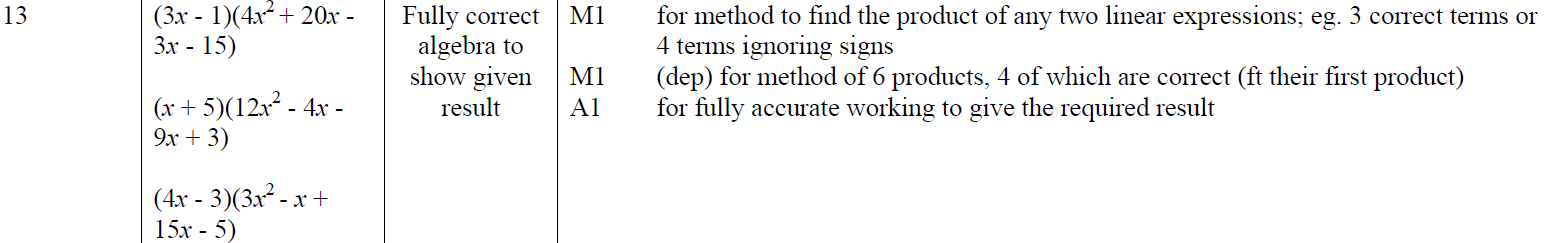 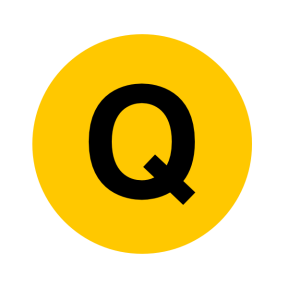 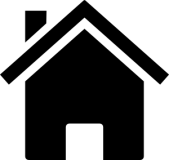 Specimen Set 1 2H Q18
Algebra
Expanding Brackets
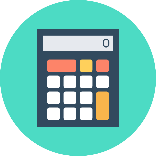 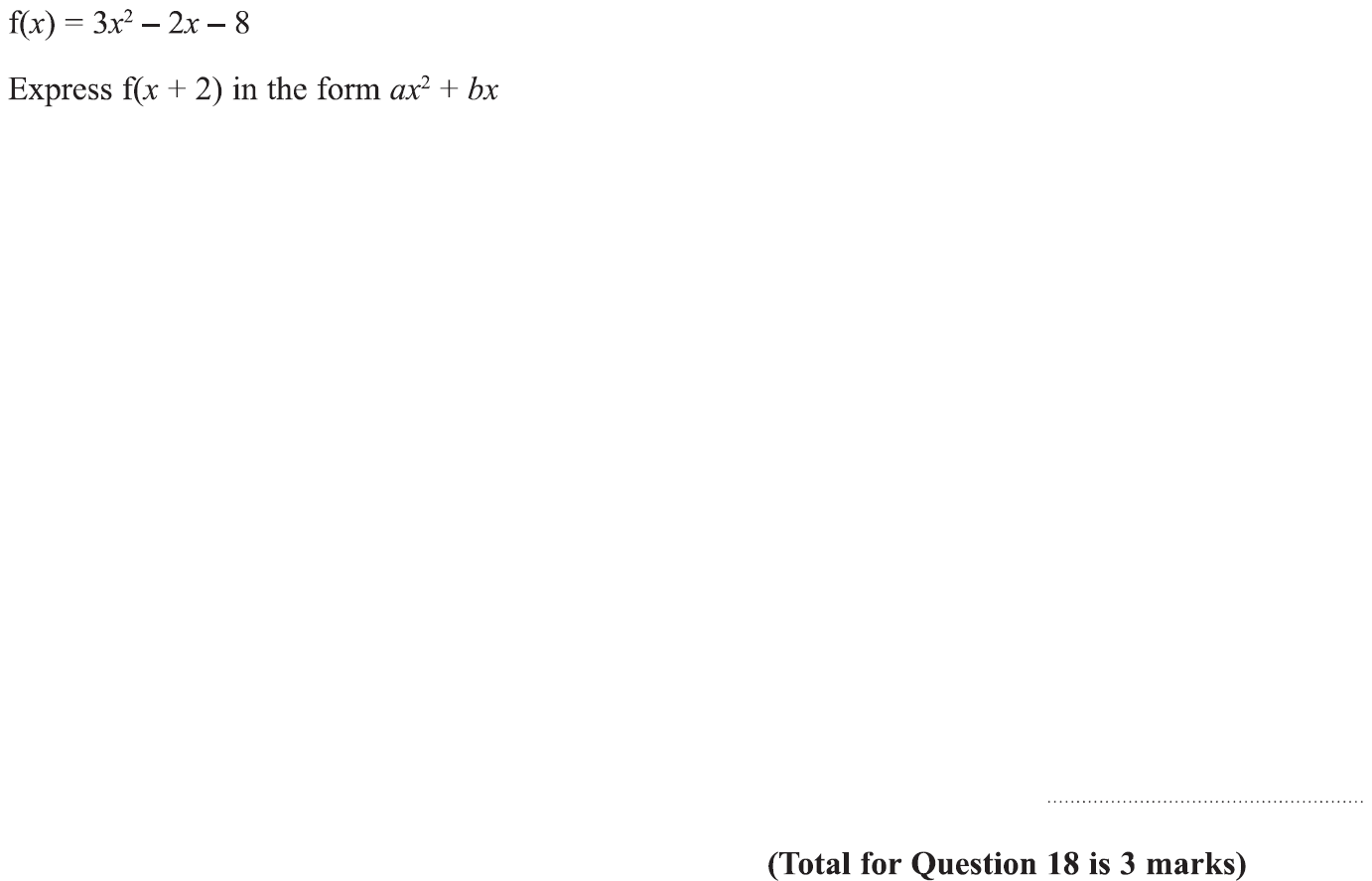 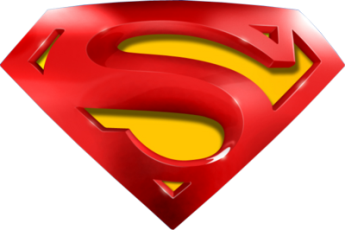 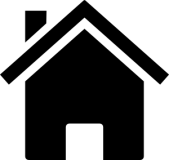 Specimen Set 1 2H Q18
Algebra
Expanding Brackets
A
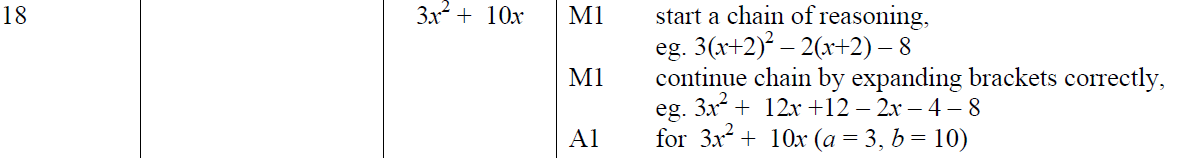 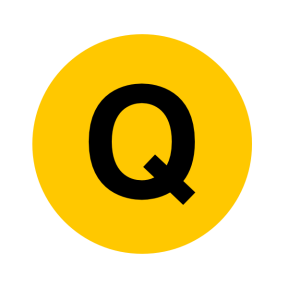 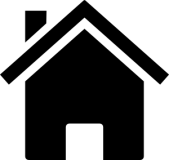 Specimen Set 2 2H Q3
Algebra
Expanding Brackets
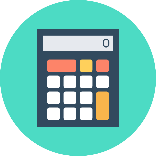 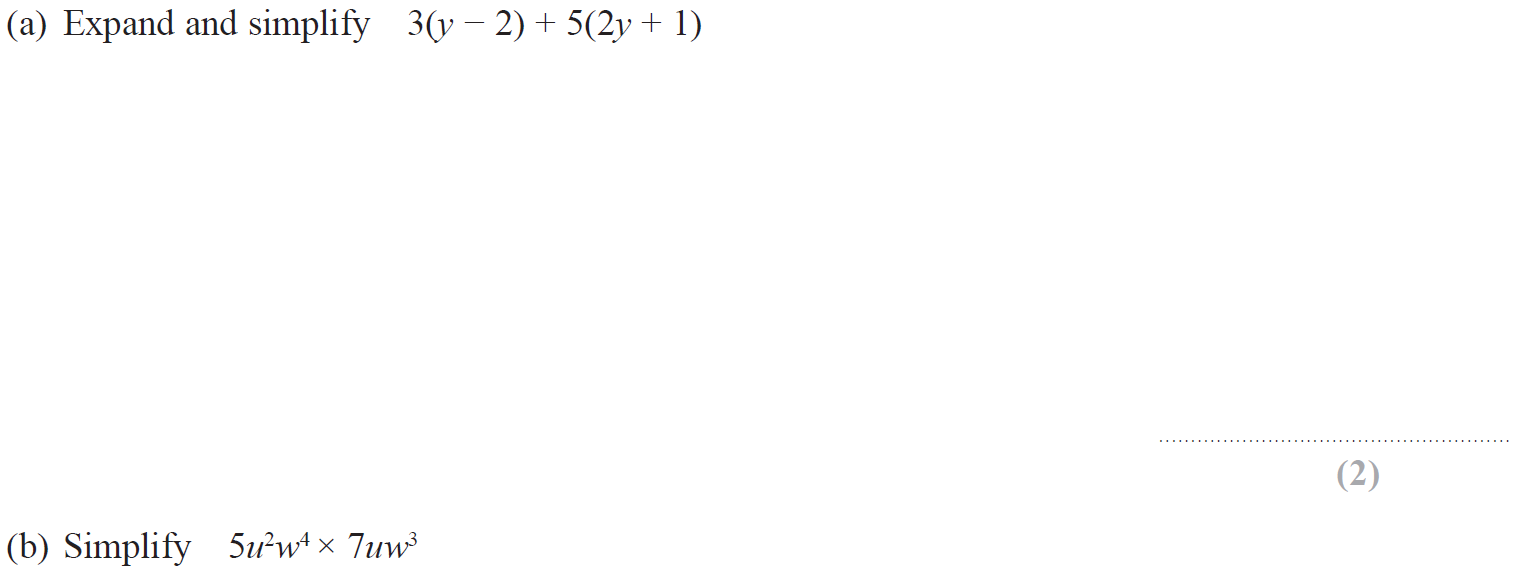 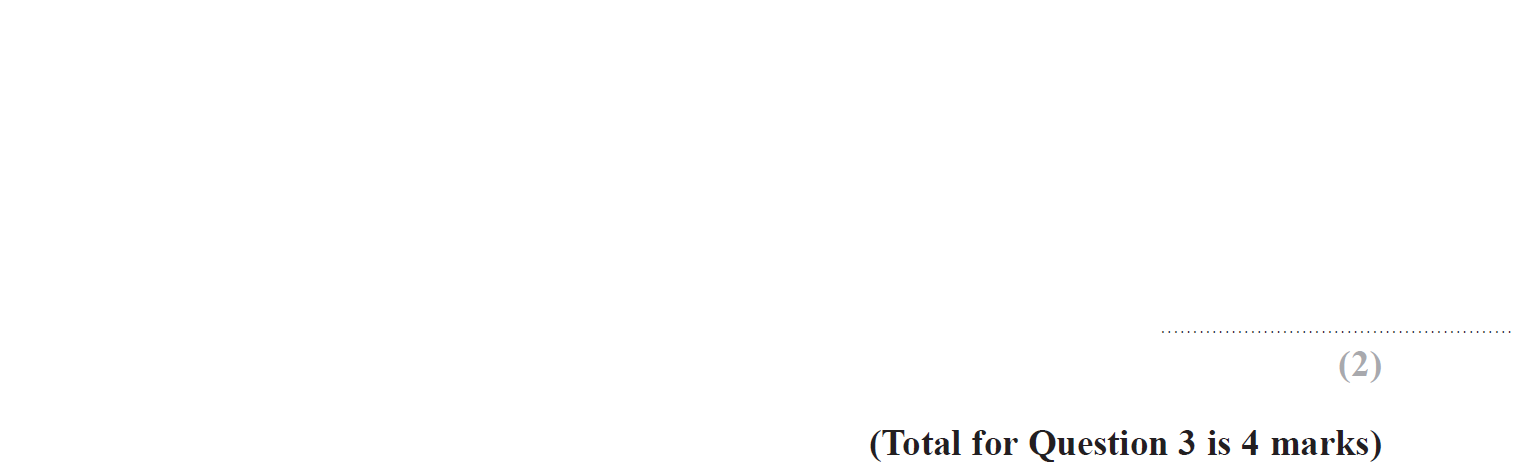 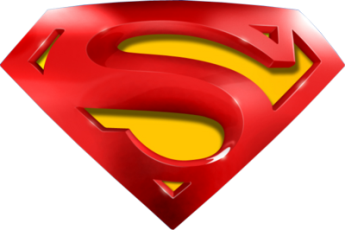 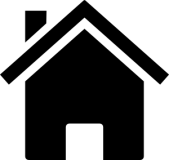 Specimen Set 2 2H Q3
Algebra
Expanding Brackets
A
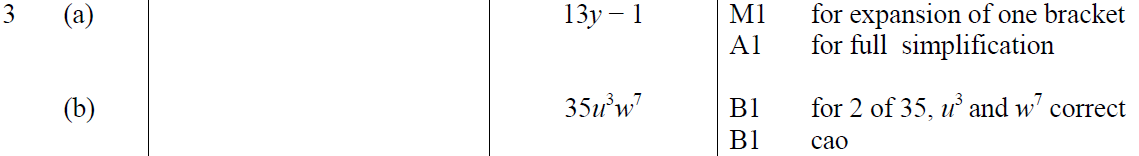 B
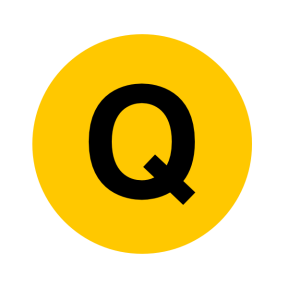 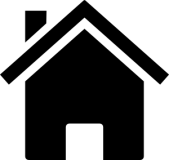 May 2017 1H Q4
Algebra
Expanding Brackets
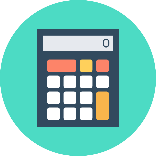 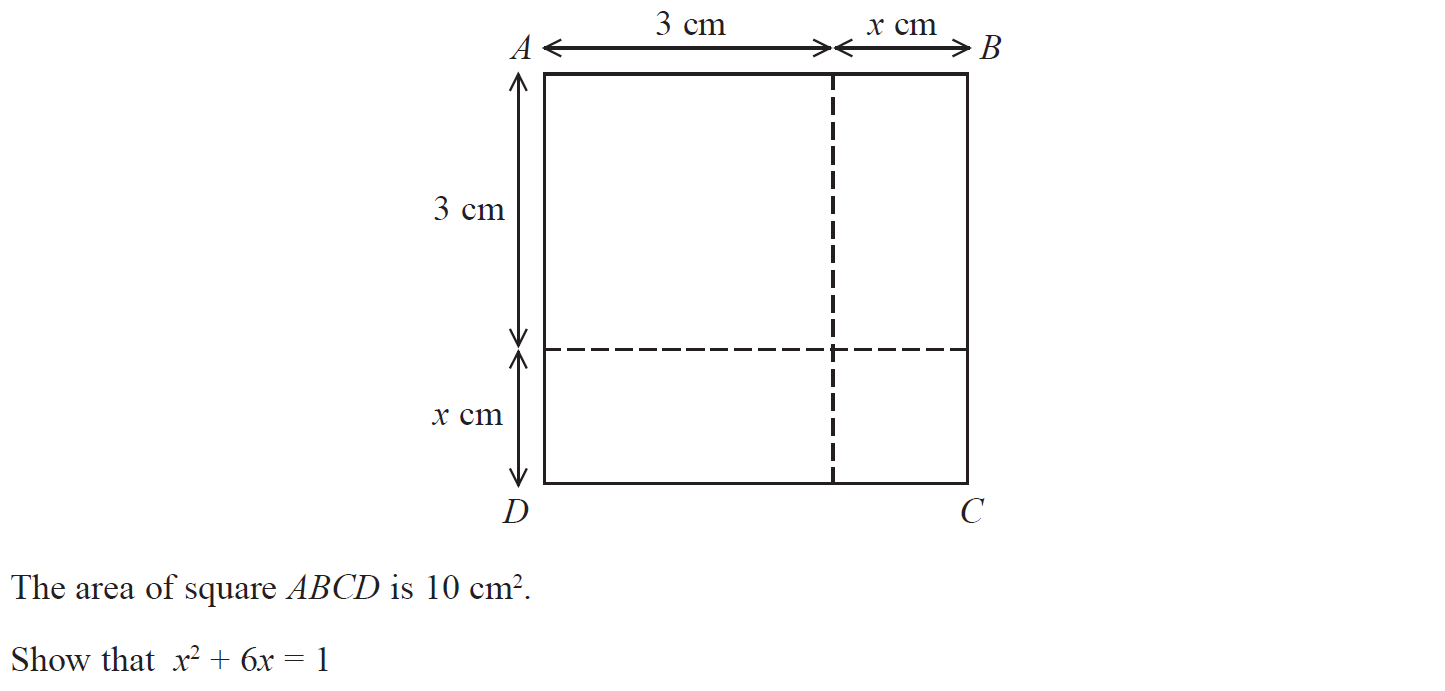 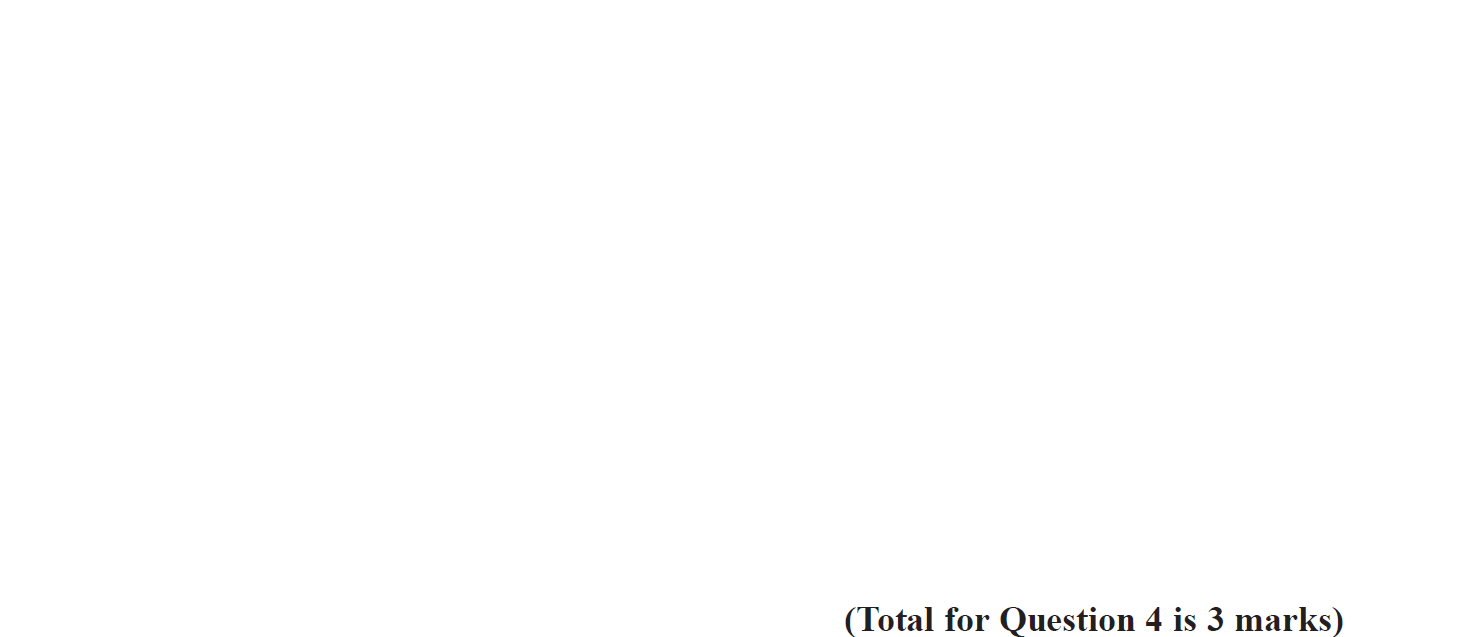 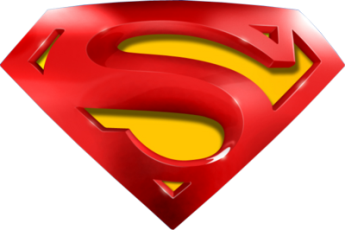 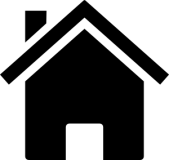 Nov 2017 1H Q23
Algebra
Expanding Brackets
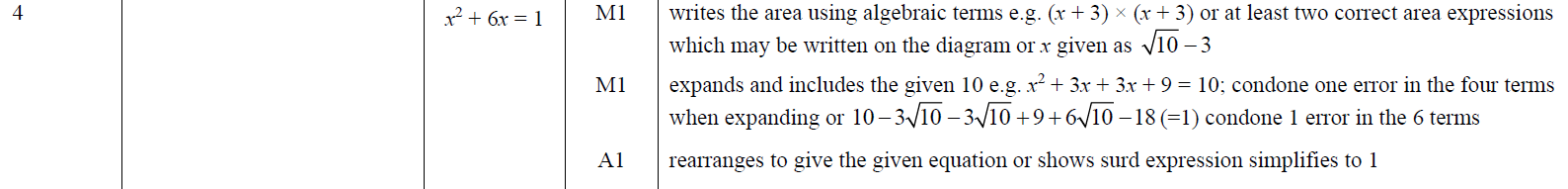 A
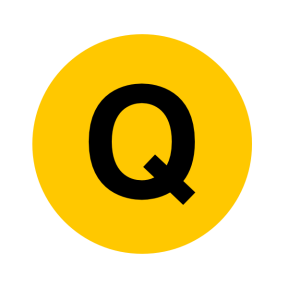 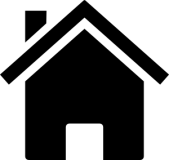 May 2017 1H Q10
Algebra
Expanding Brackets
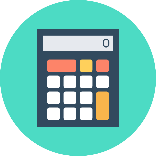 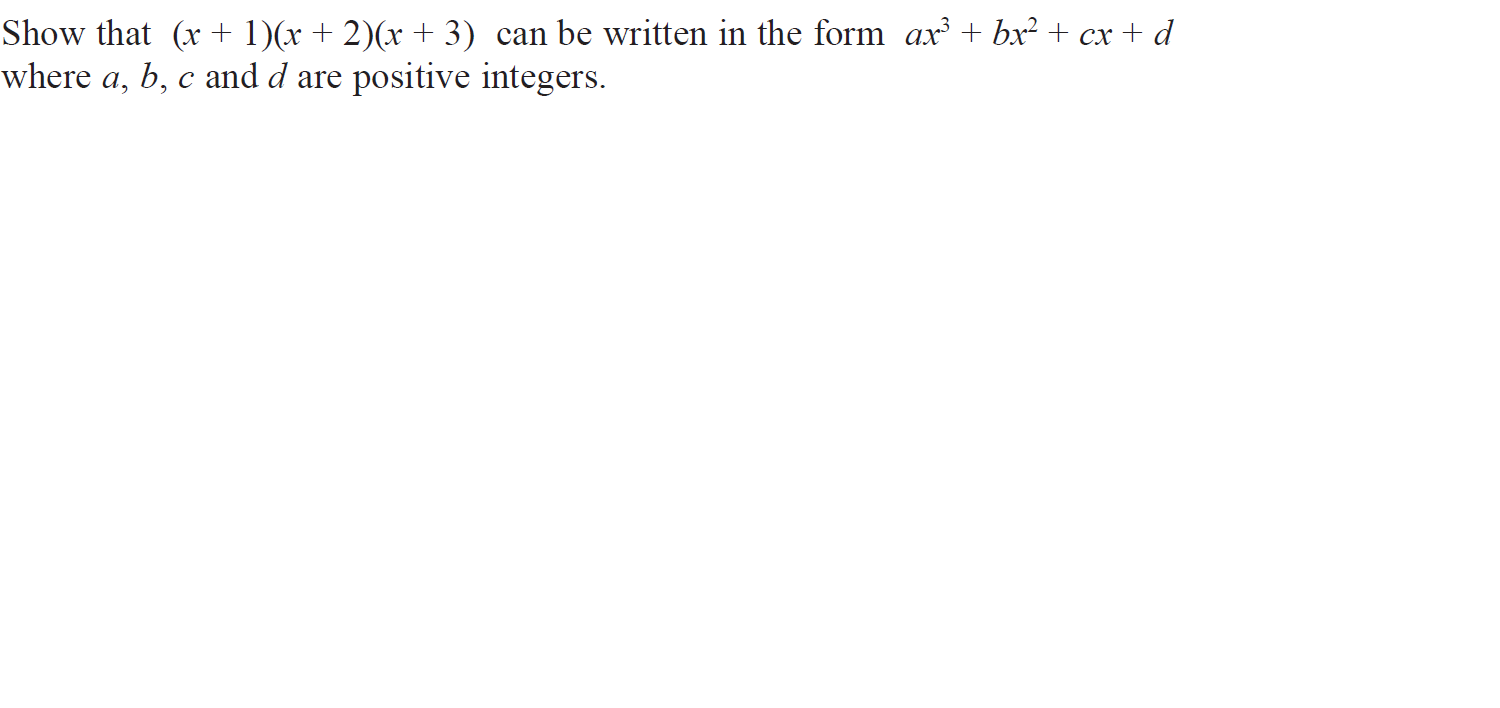 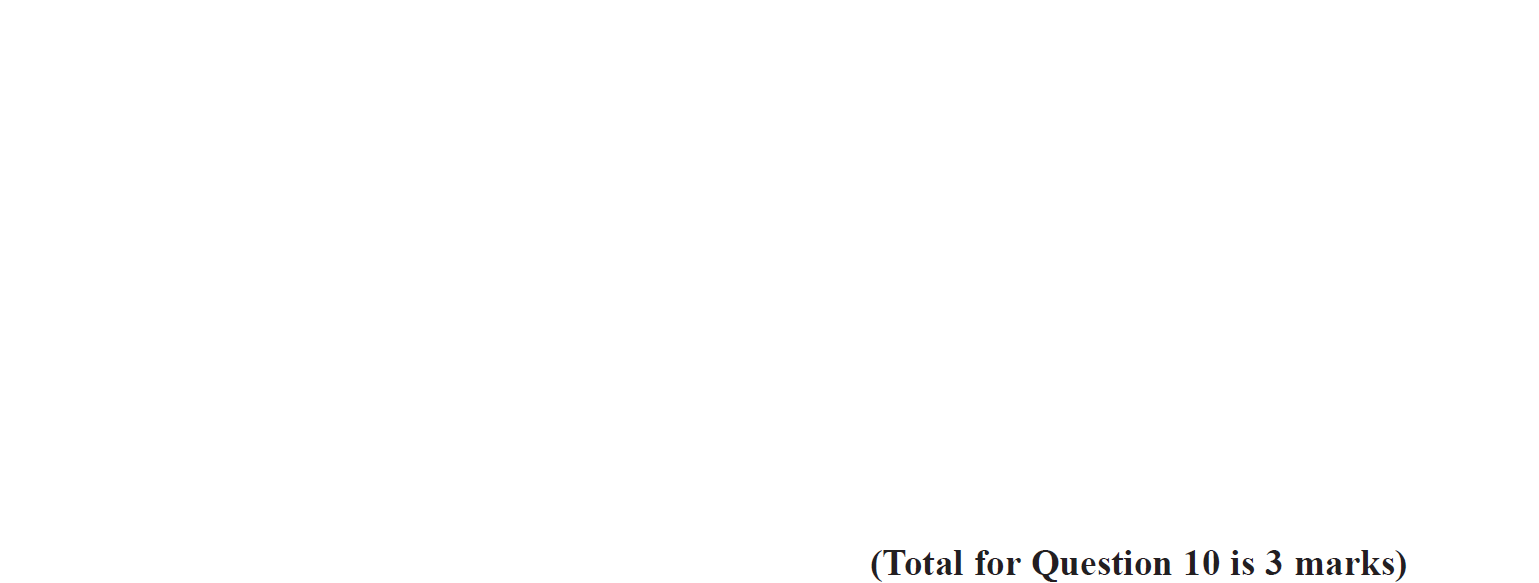 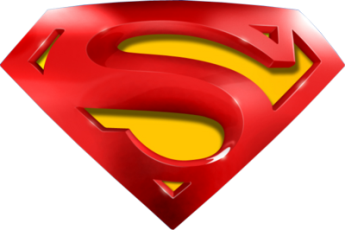 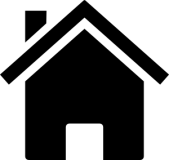 May 2017 1H Q10
Algebra
Expanding Brackets
A
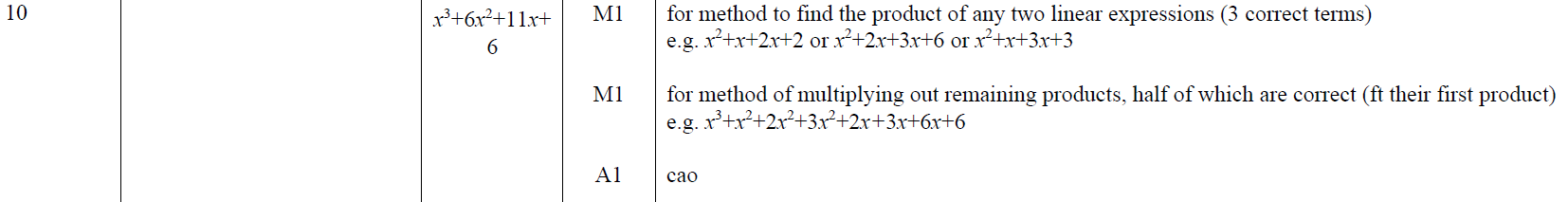 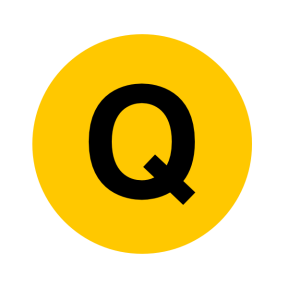 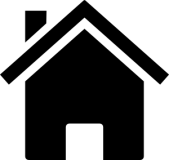 Nov 2017 1H Q23
Algebra
Expanding Brackets
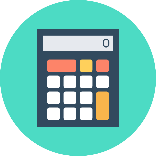 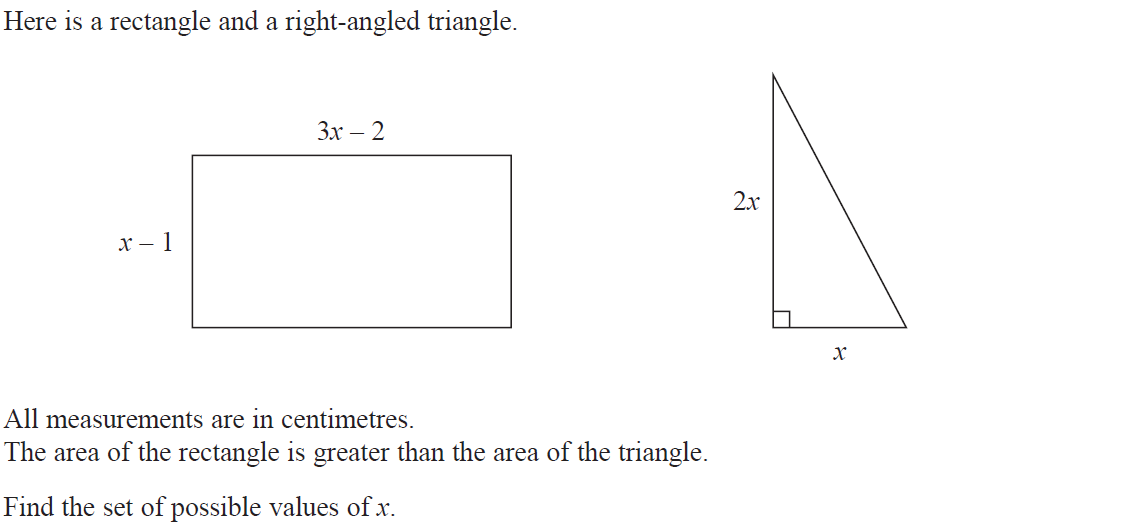 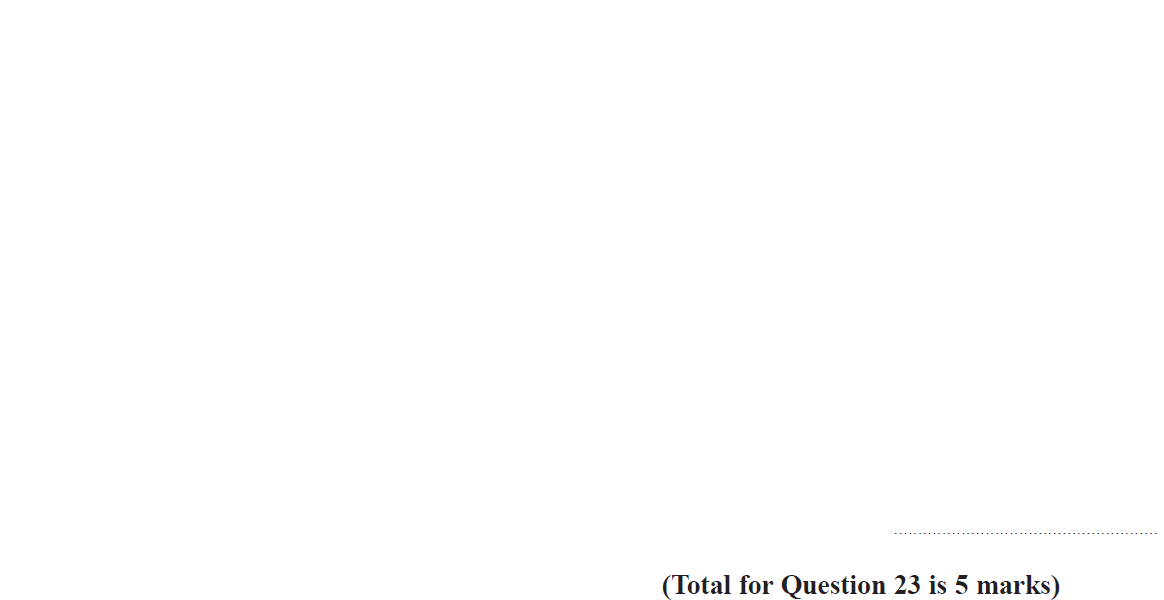 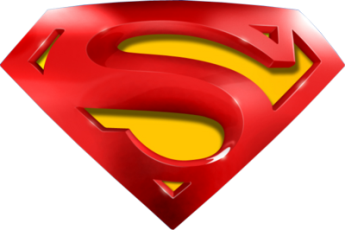 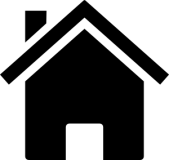 Nov 2017 1H Q23
Algebra
Forming Equations
A
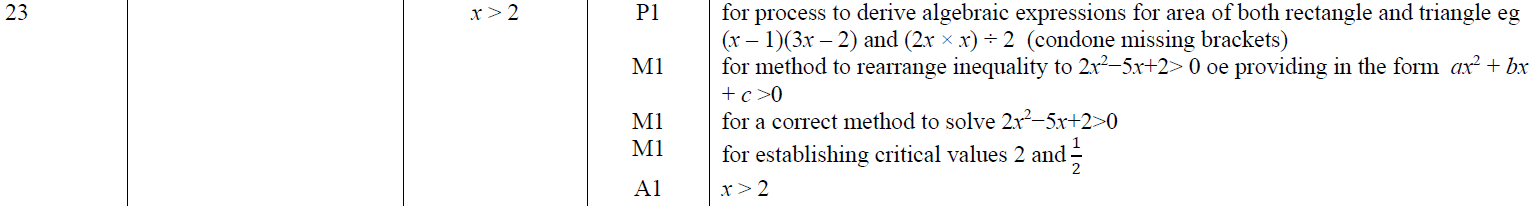 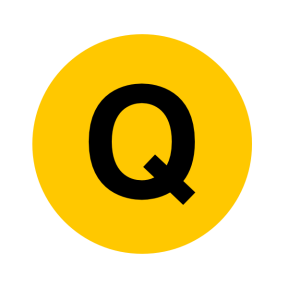 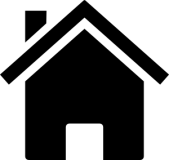 June 2018 3H Q2
Algebra
Expanding Brackets
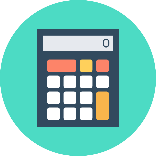 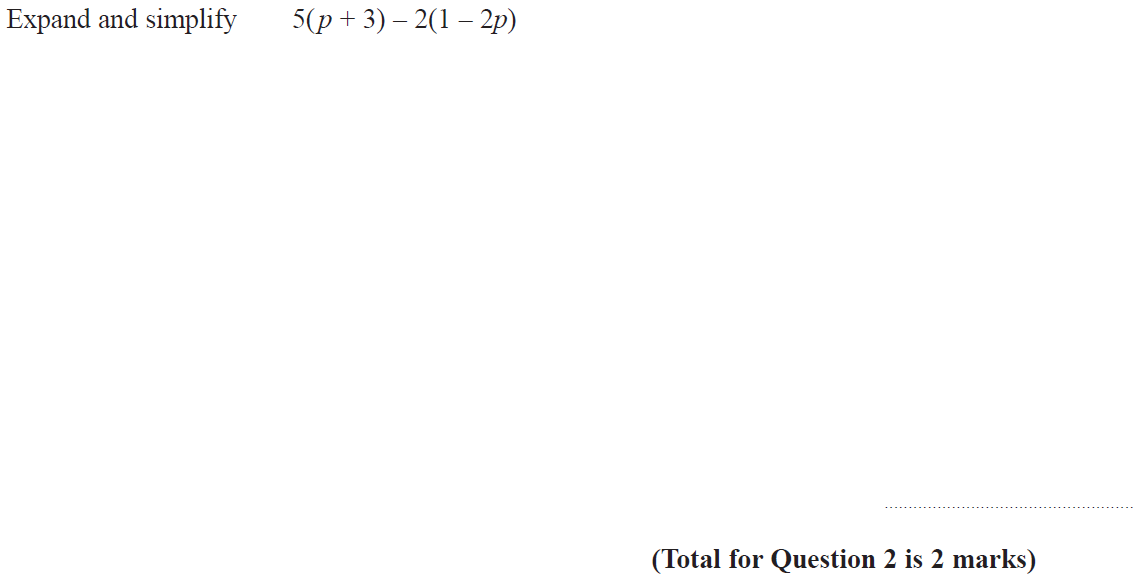 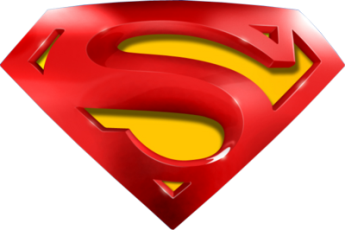 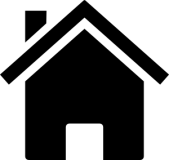 June 2018 3H Q2
Algebra
Expanding Brackets
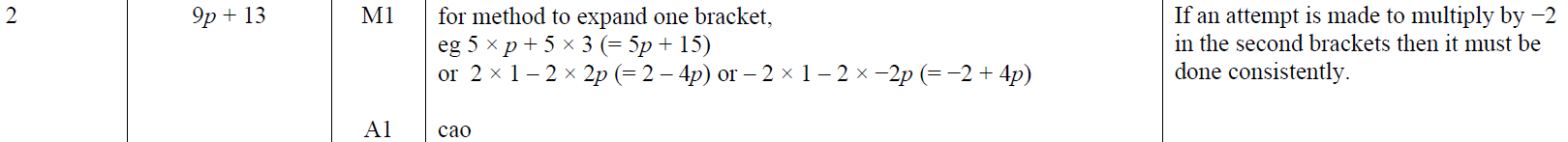 A
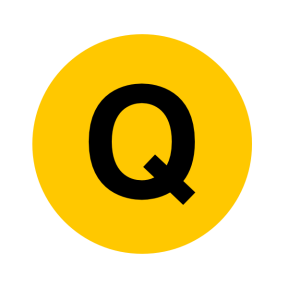 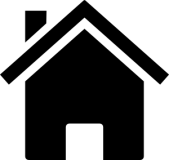 Nov 2018 3H Q9
Algebra
Expanding Brackets
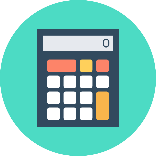 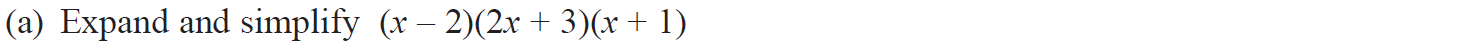 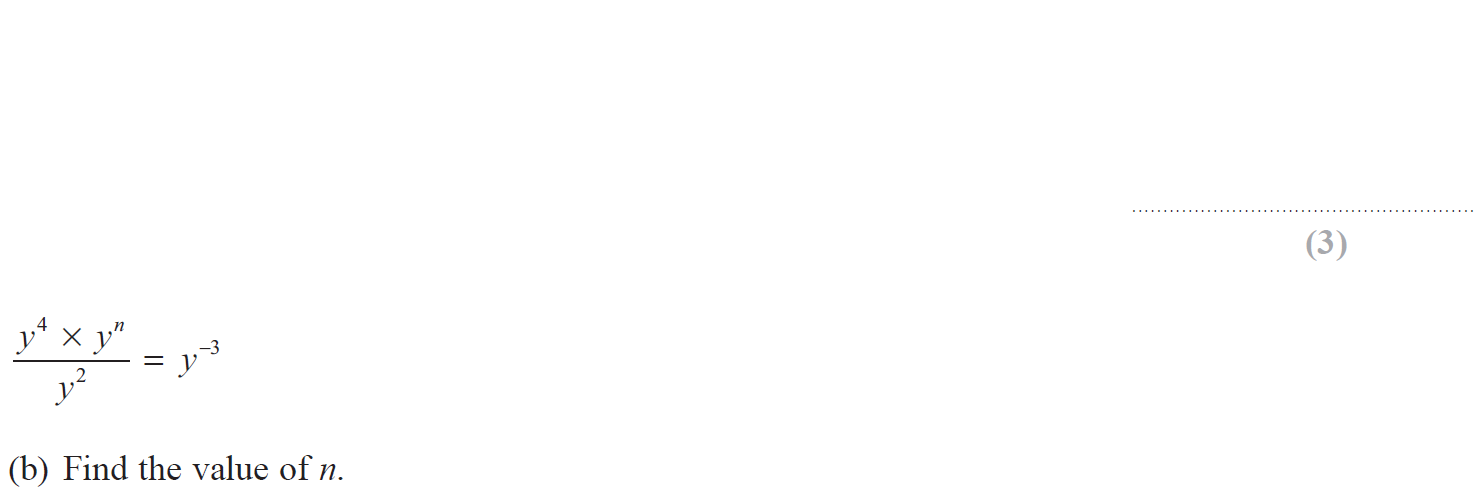 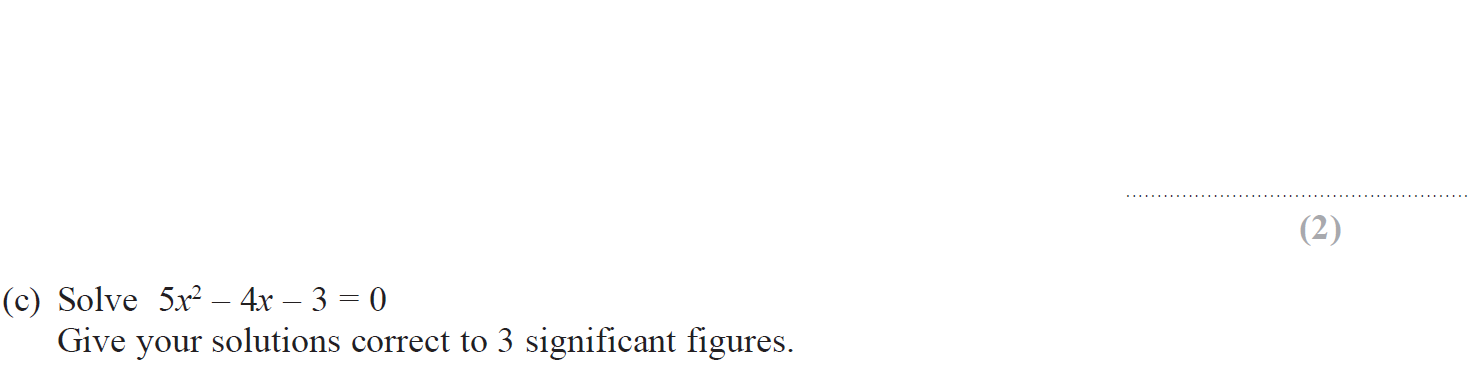 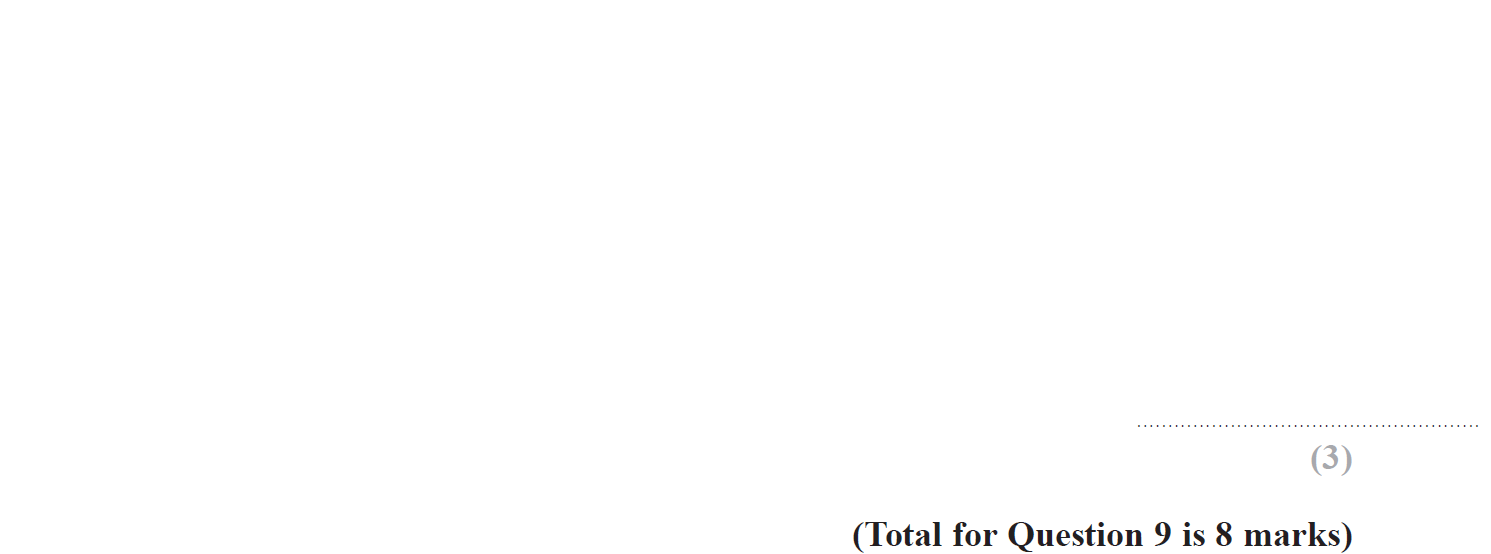 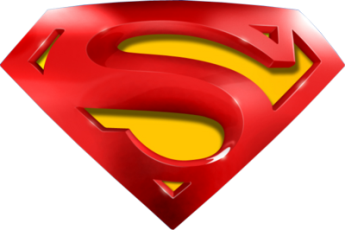 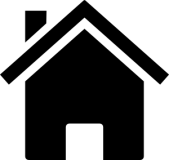 Nov 2018 3H Q9
Algebra
Expanding Brackets
A
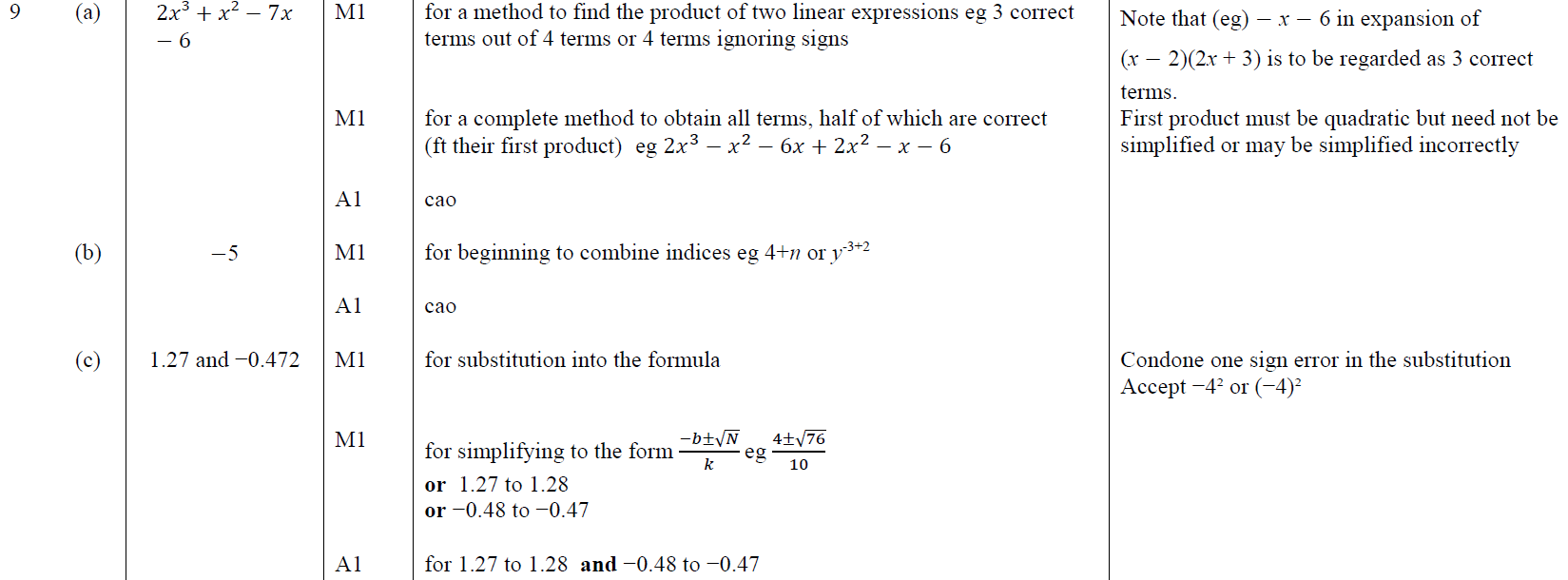 B
C
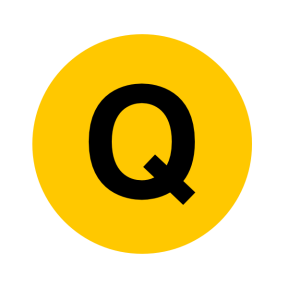 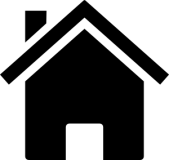 June 2019 3H Q18
Algebra
Expanding Brackets
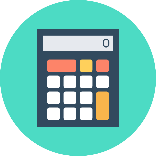 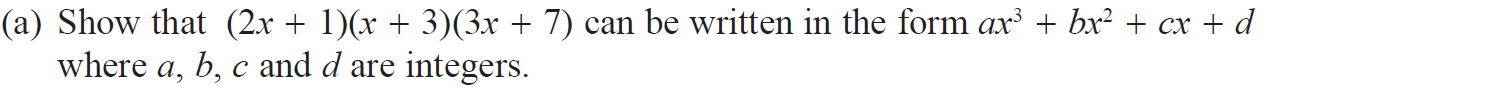 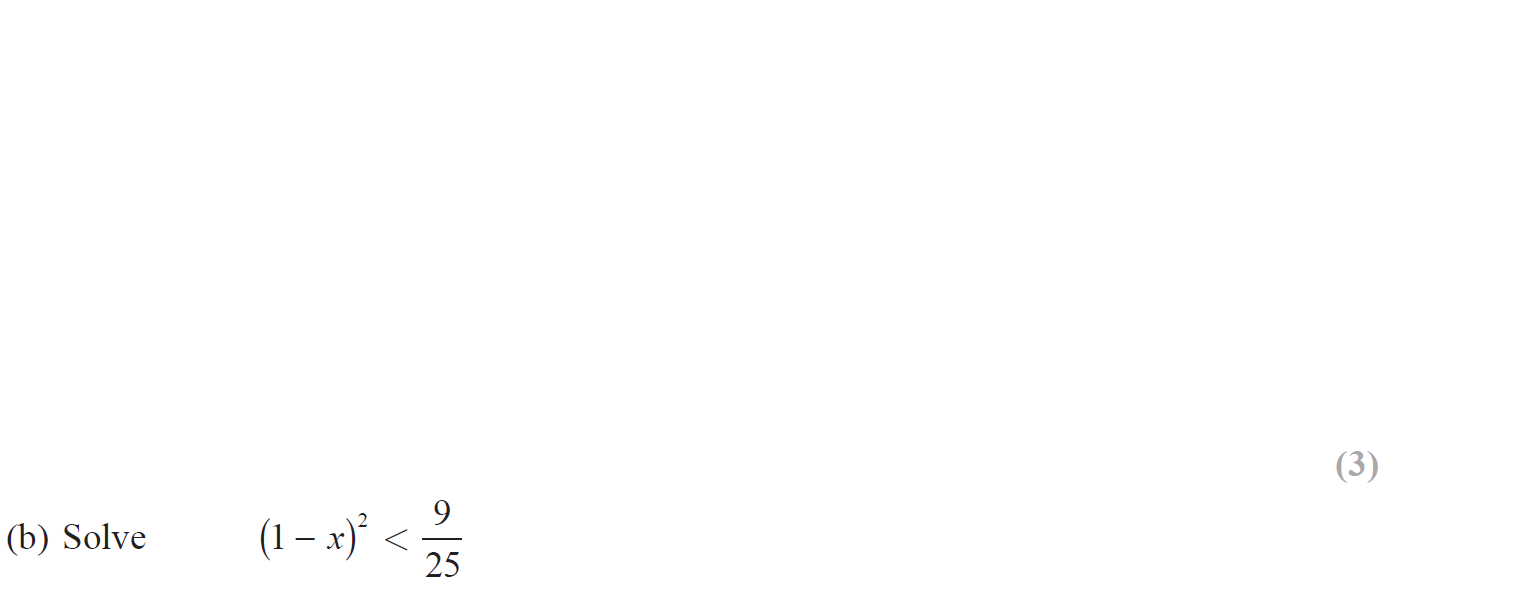 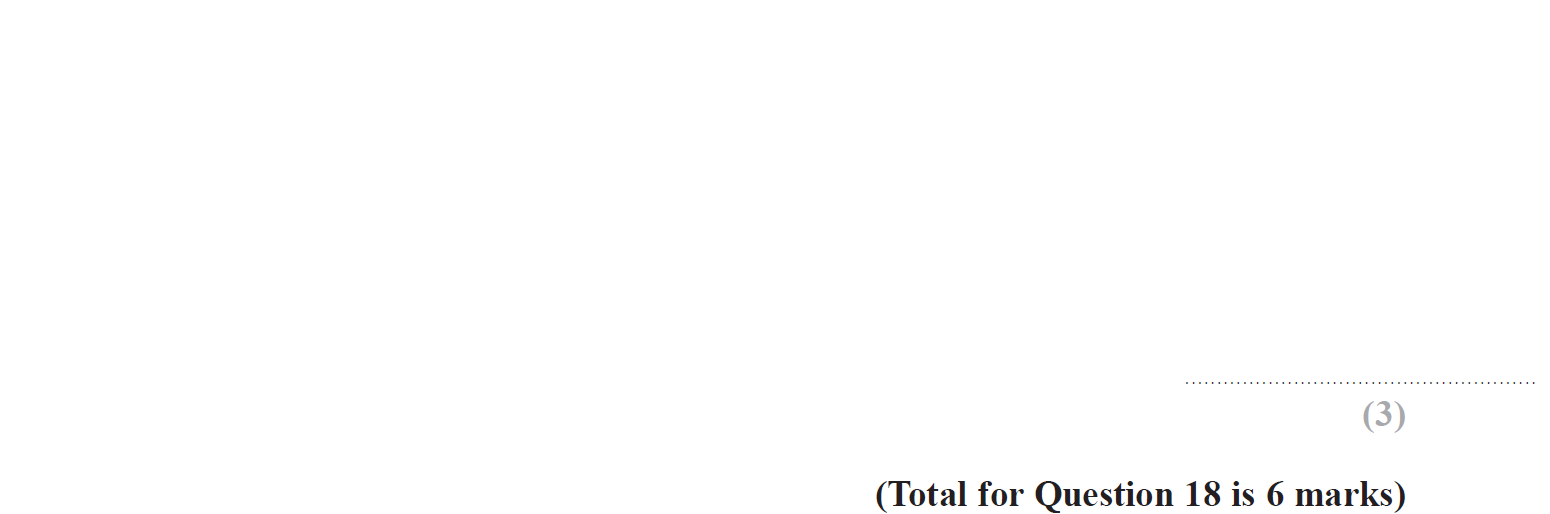 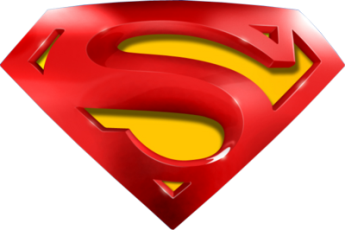 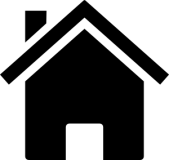 June 2019 3H Q18
Algebra
Expanding Brackets
A
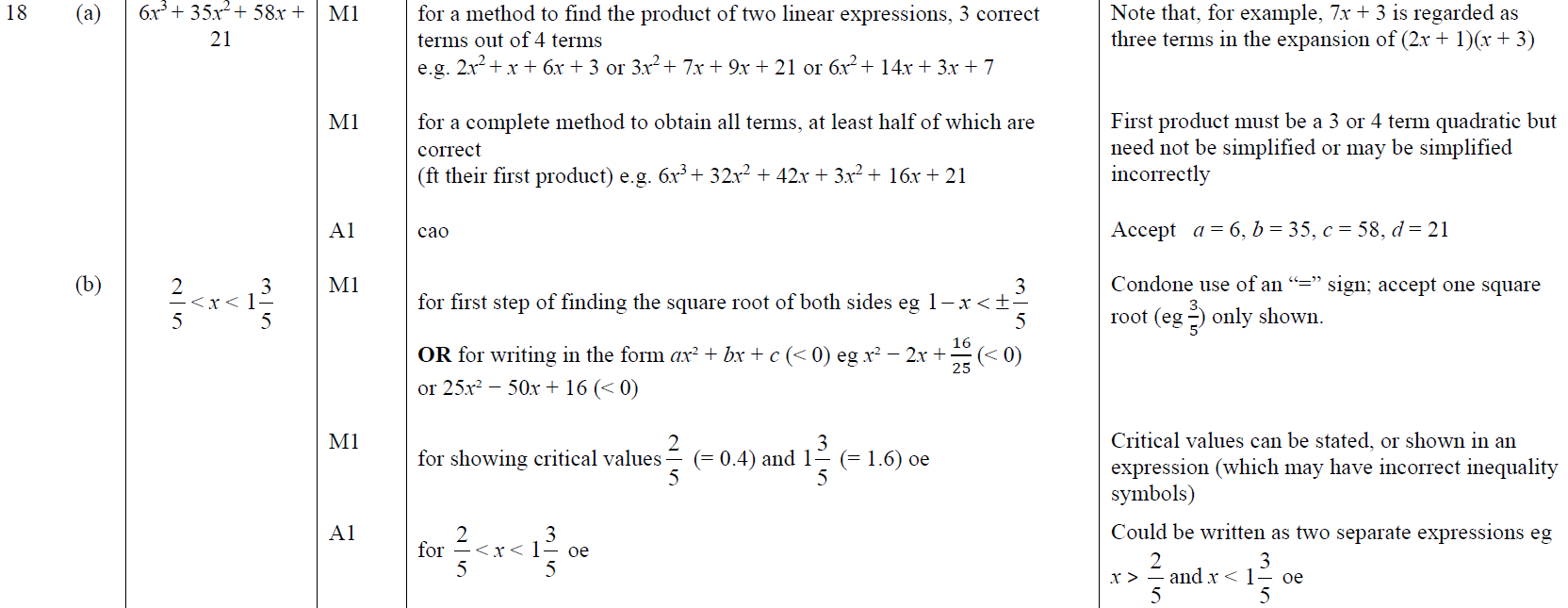 B
A SF
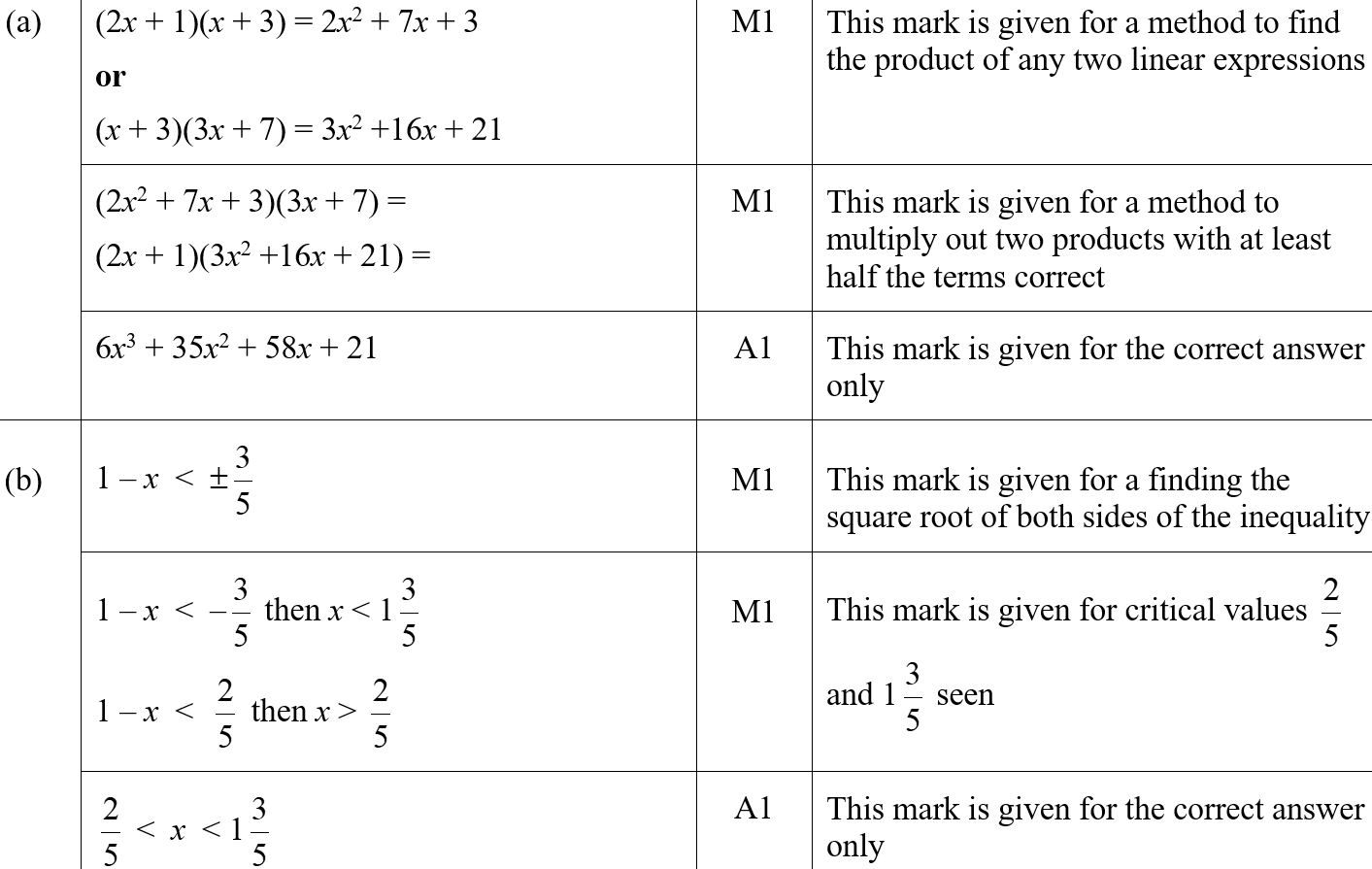 B SF
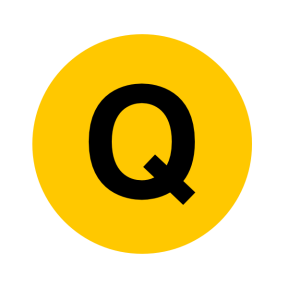 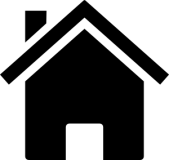 Algebra
Algebraic Fractions
Algebraic Fractions
SAM 
2H Q16
June 2017 
2H Q11
Nov 2018 
1H Q10
Spec 2 
1H Q20
Spec 1 
1H Q14
June 2017 
2H Q19
Nov 2018 
2H Q12
Spec 2 
2H Q21
Spec 1 
1H Q15
June 2017 
3H Q14
May 2019 
1H Q17
Spec 2 
3H Q15
Spec 1 
3H Q14
May 2018 
1H Q17
June 2019 
2H Q13
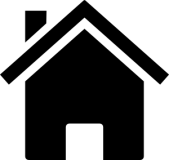 See also:
Multiple Events
SAM 2H Q16
Algebra
Algebraic Fractions
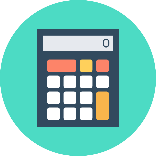 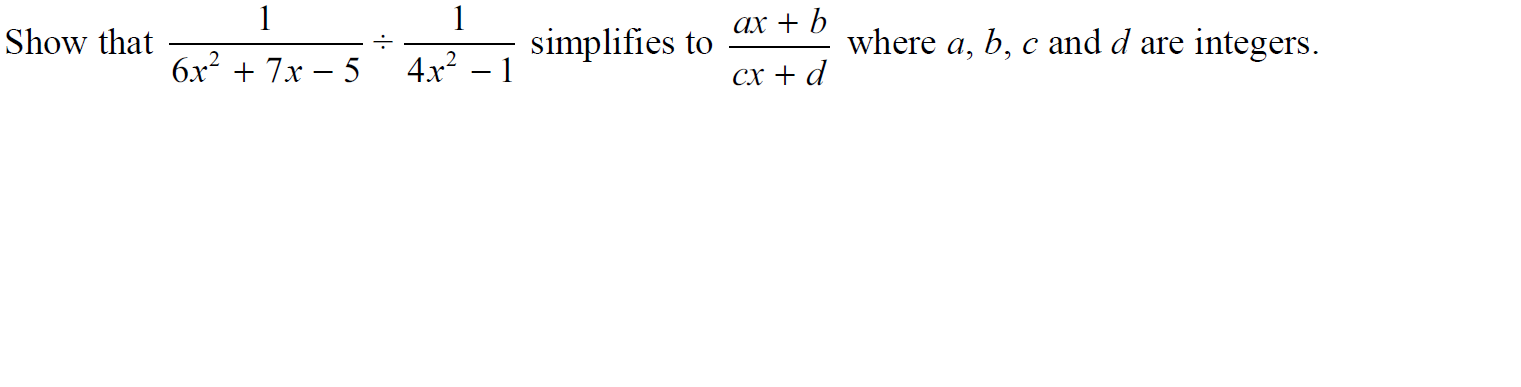 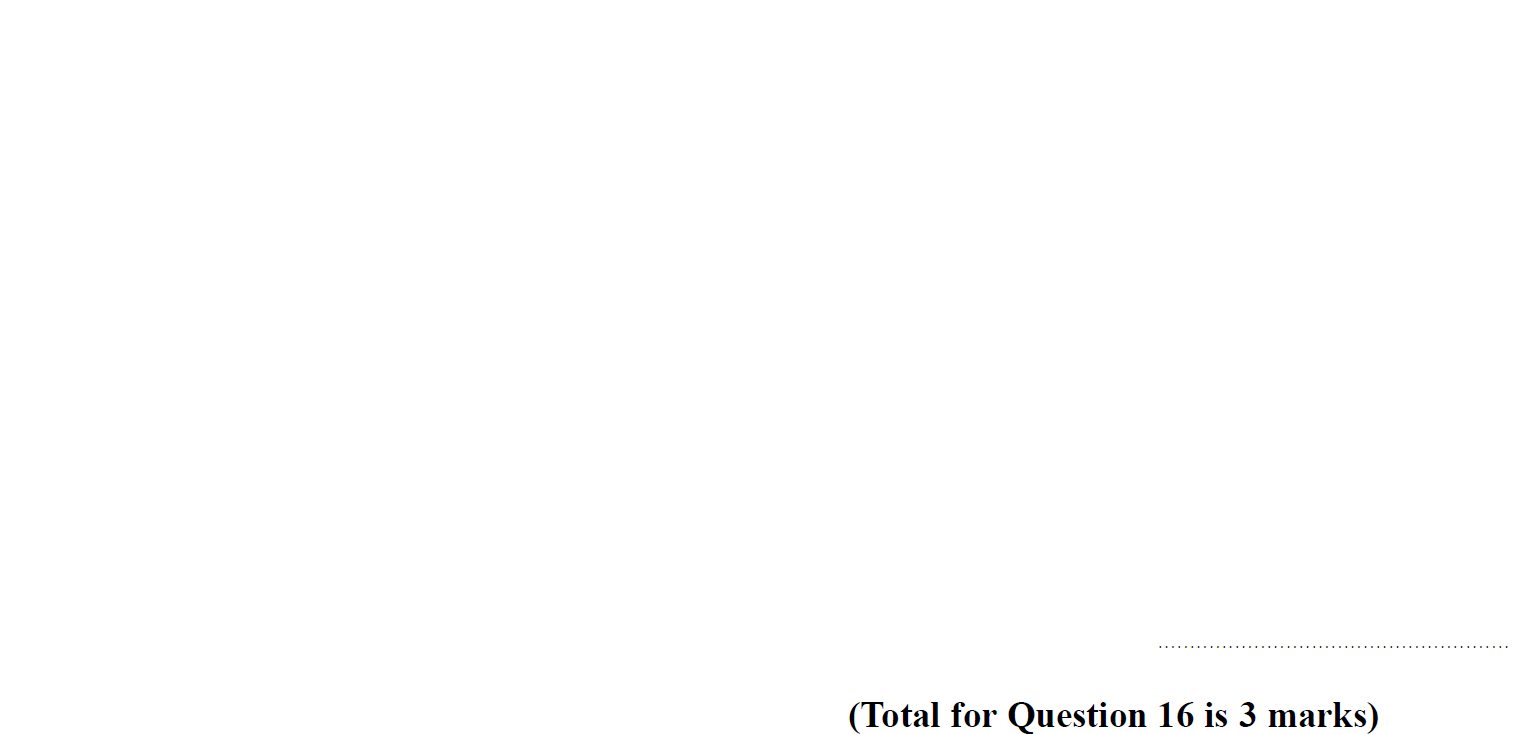 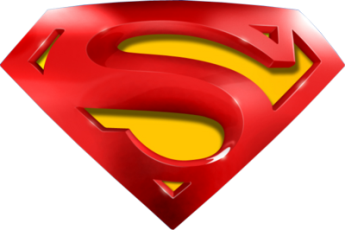 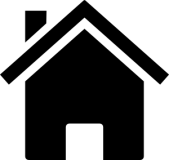 SAM 2H Q16
Algebra
Algebraic Fractions
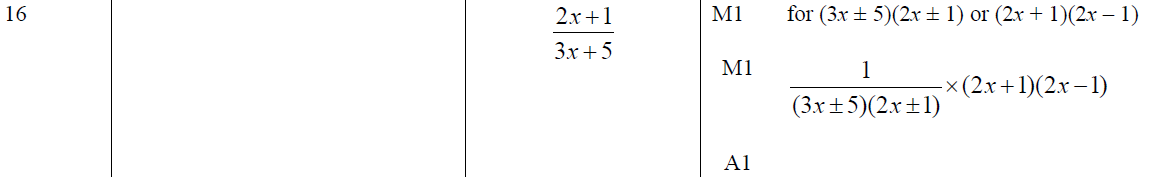 A
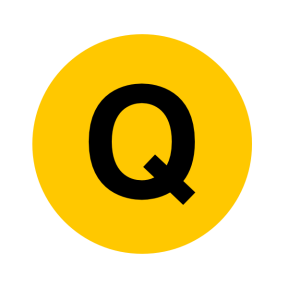 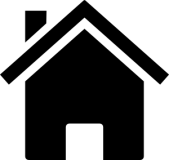 Specimen Set 1 1H Q14
Algebra
Algebraic Fractions
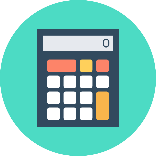 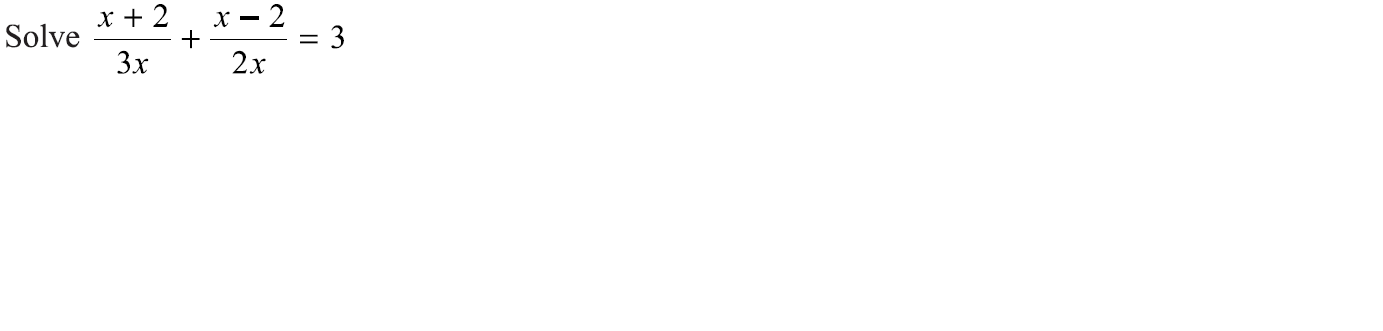 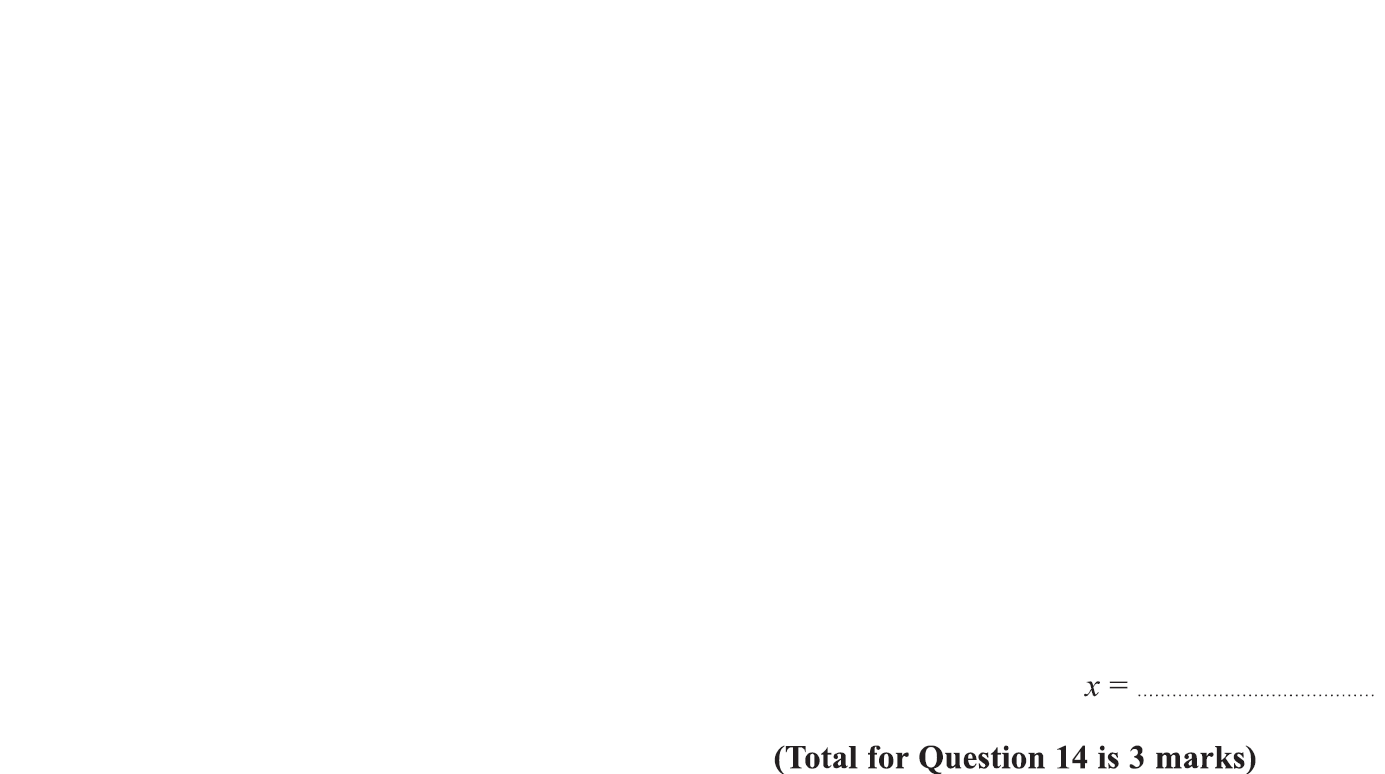 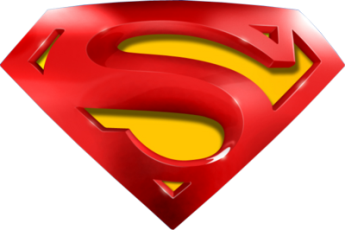 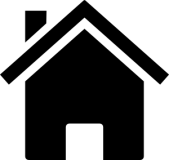 Specimen Set 1 1H Q14
Algebra
Algebraic Fractions
A
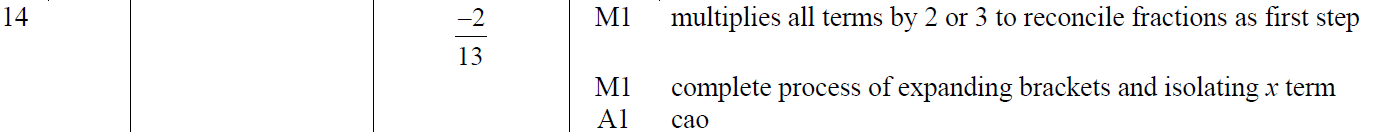 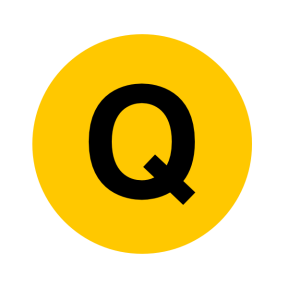 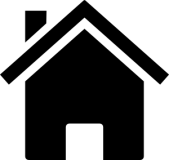 Specimen Set 1 1H Q15
Algebra
Algebraic Fractions
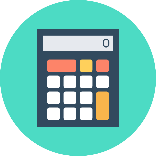 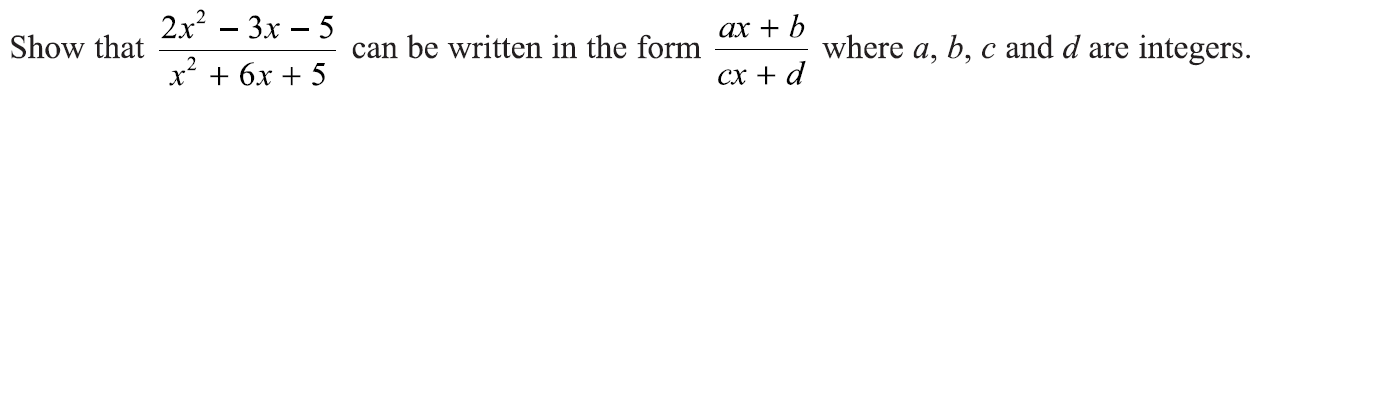 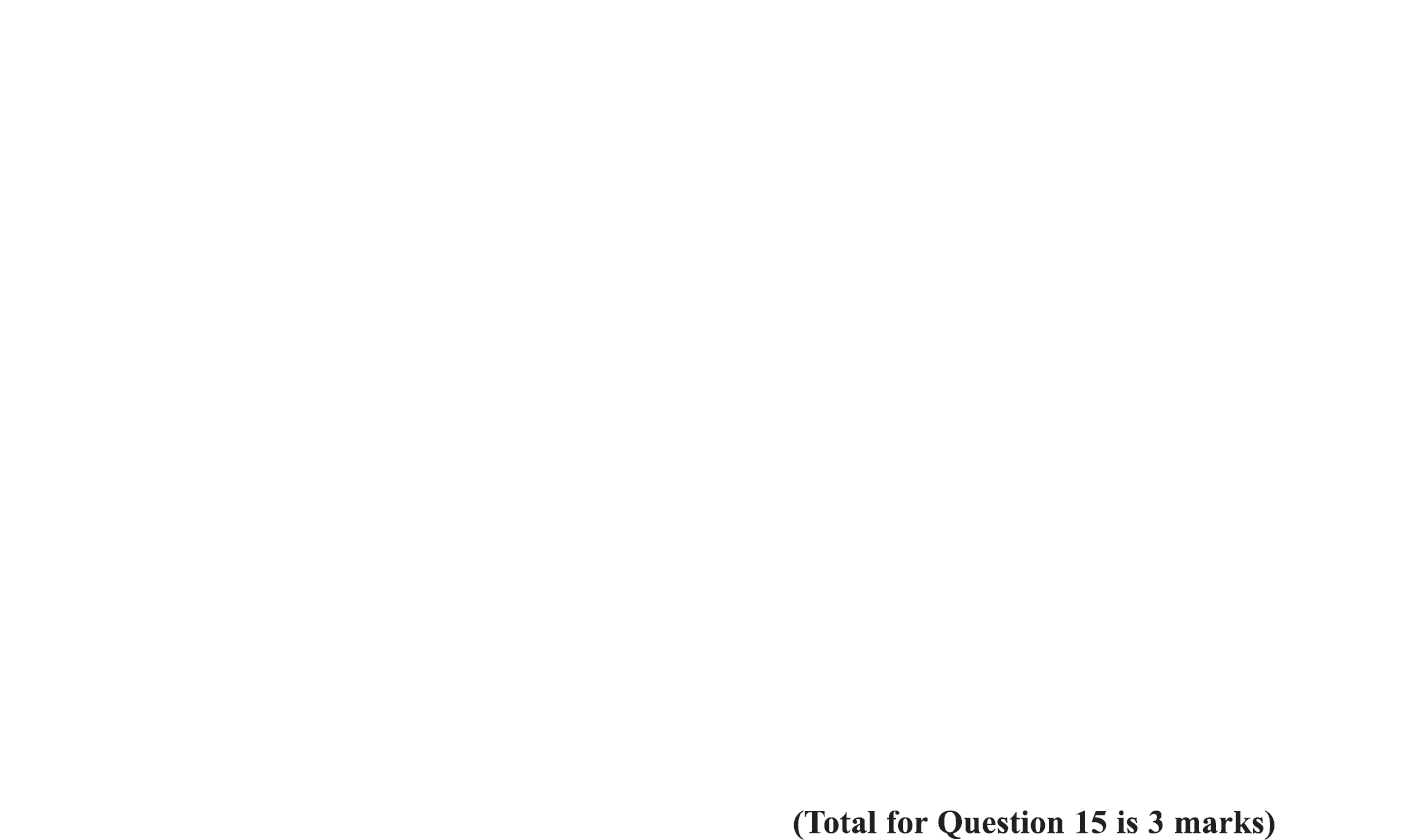 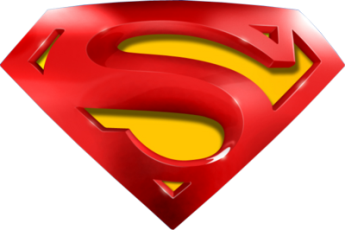 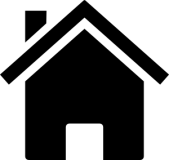 Specimen Set 1 1H Q15
Algebra
Algebraic Fractions
A
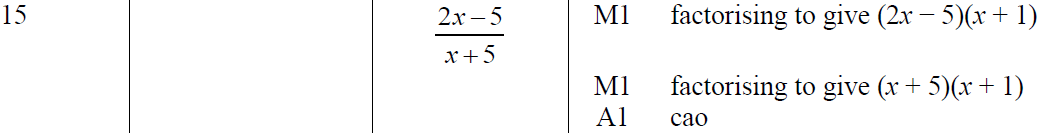 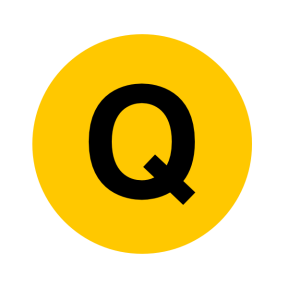 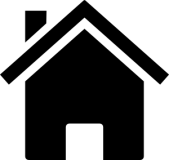 Specimen Set 1 3H Q14
Algebra
Algebraic Fractions
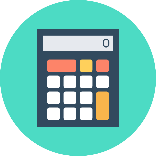 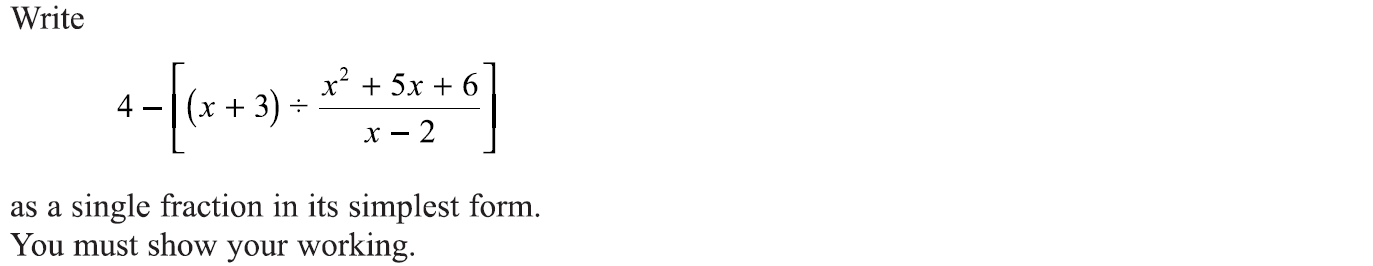 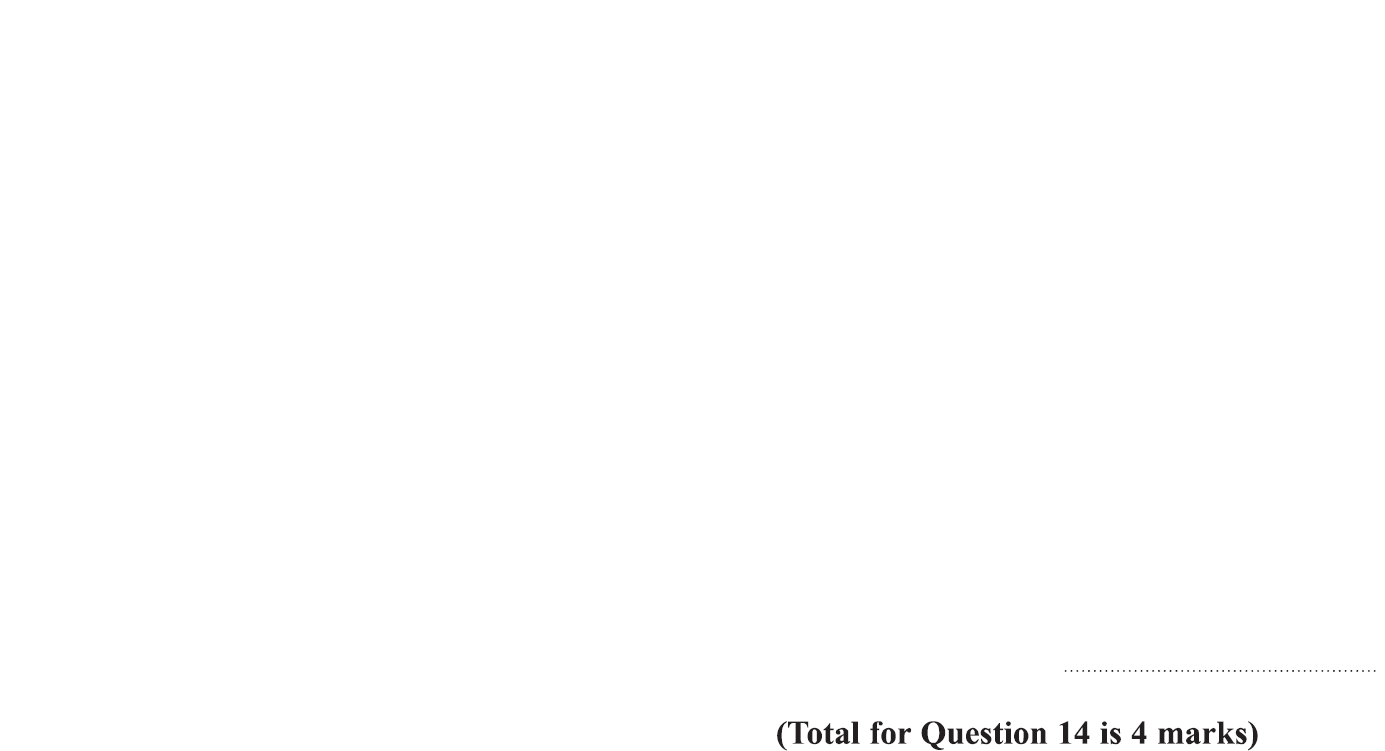 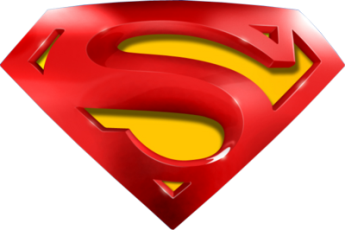 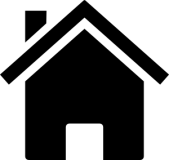 Specimen Set 1 3H Q14
Algebra
Algebraic Fractions
A
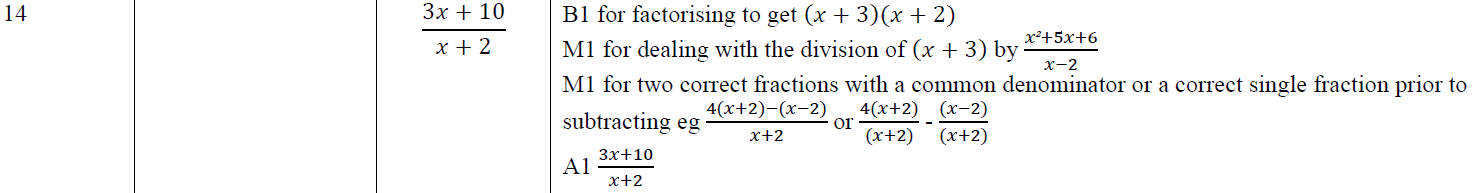 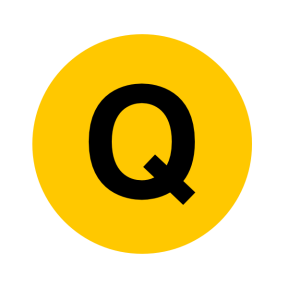 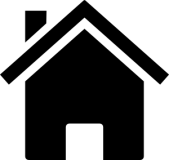 Specimen Set 2 1H Q20
Algebra
Algebraic Fractions
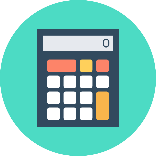 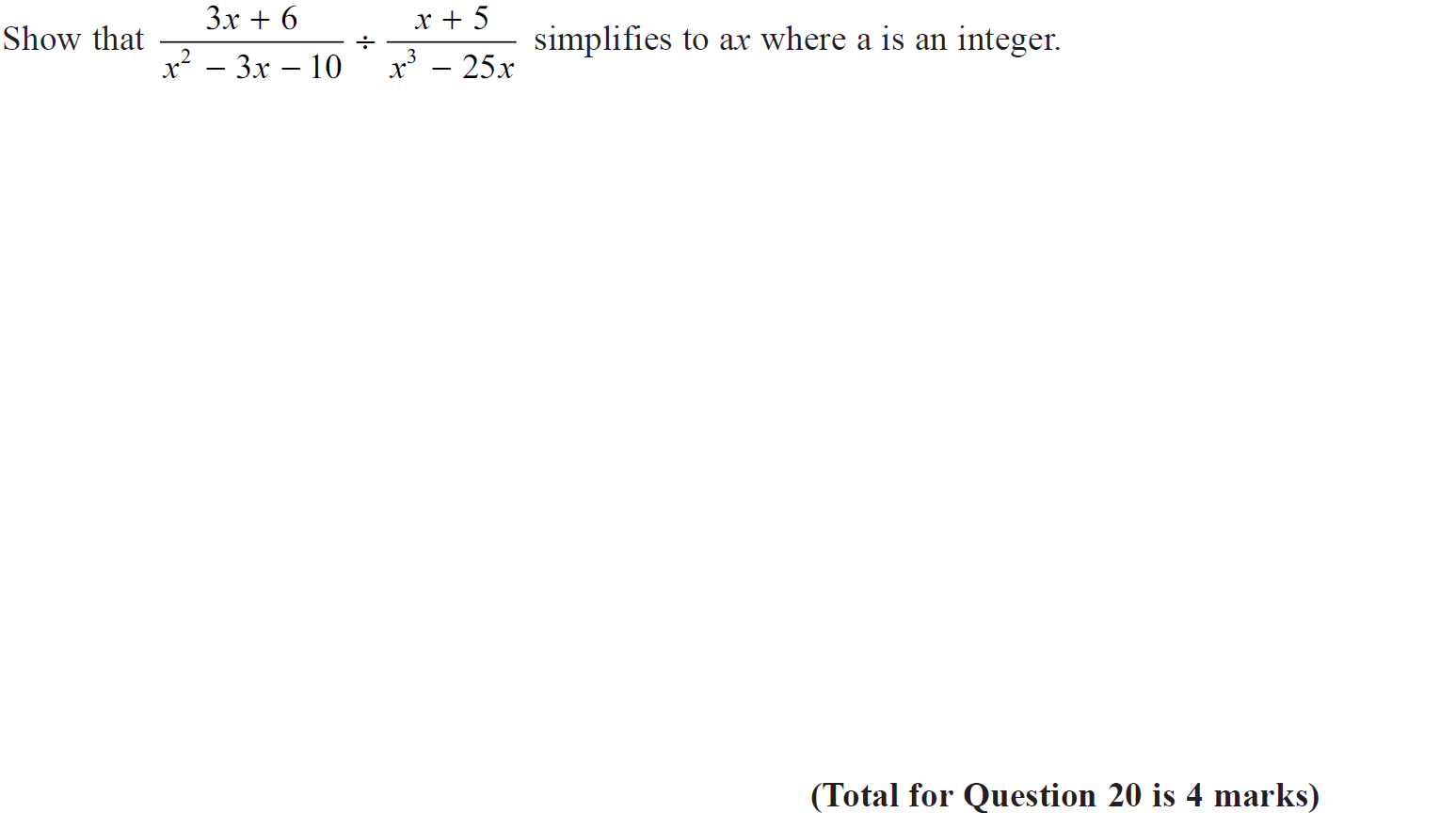 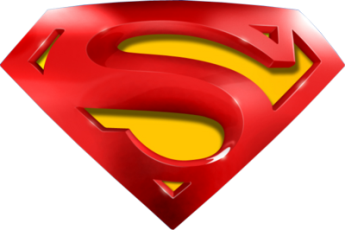 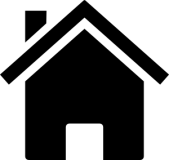 Specimen Set 2 1H Q20
Algebra
Algebraic Fractions
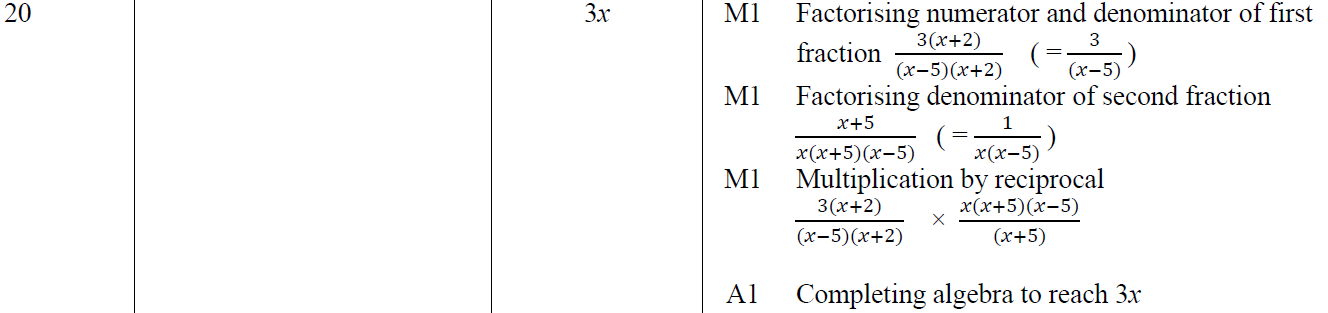 A
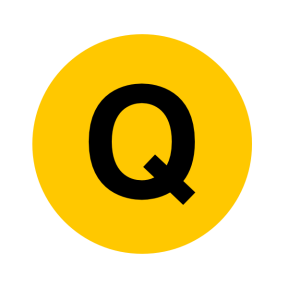 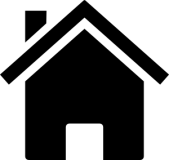 Specimen Set 2 2H Q21
Algebra
Algebraic Fractions
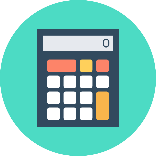 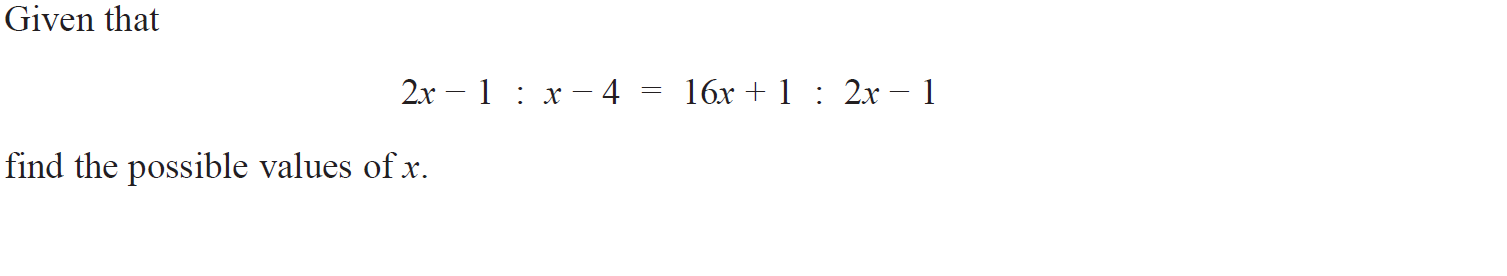 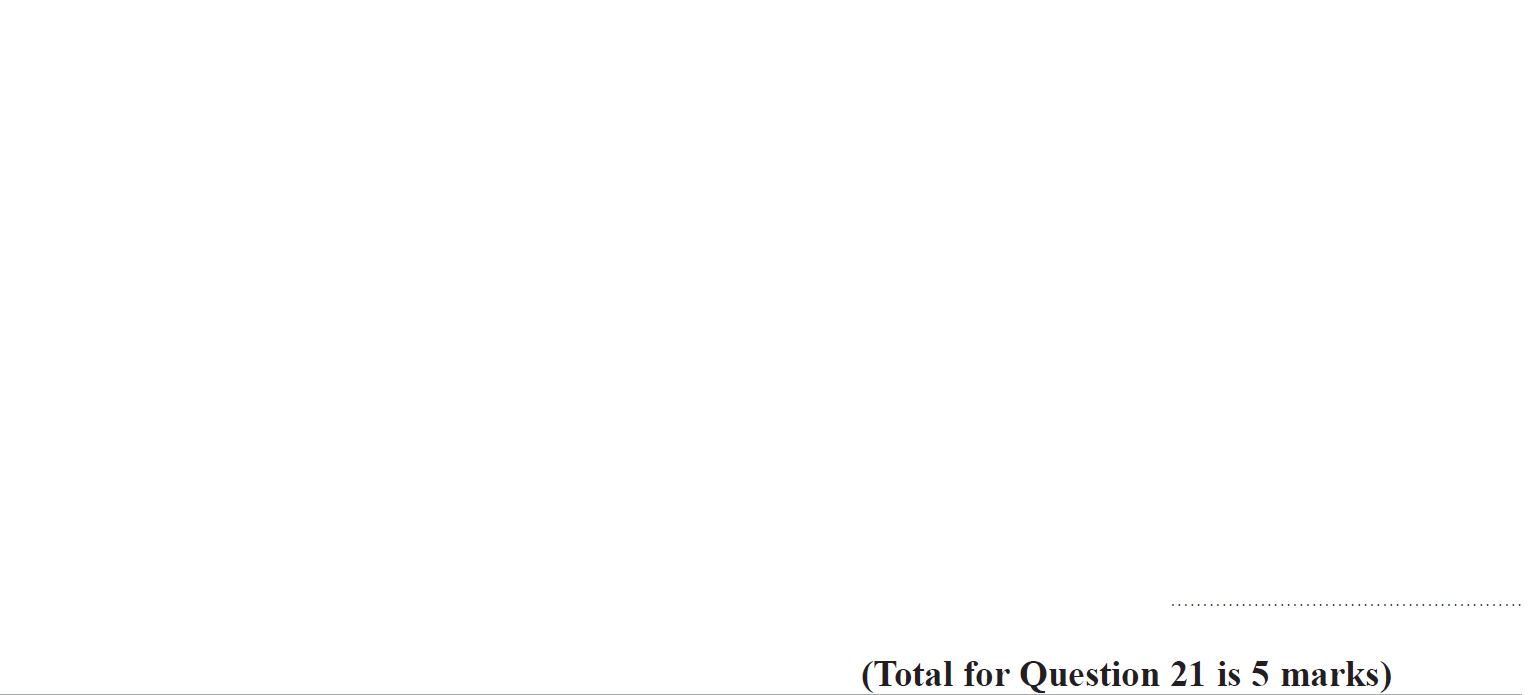 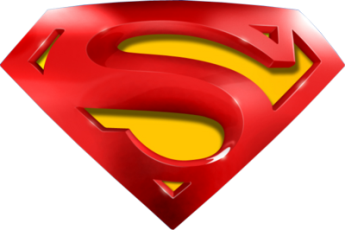 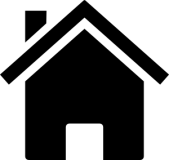 Specimen Set 2 2H Q21
Algebra
Algebraic Fractions
A
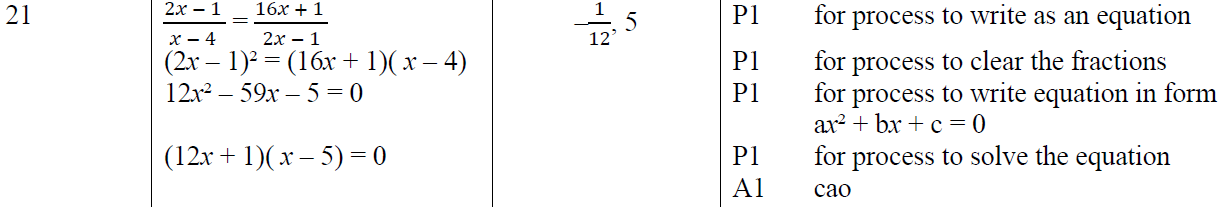 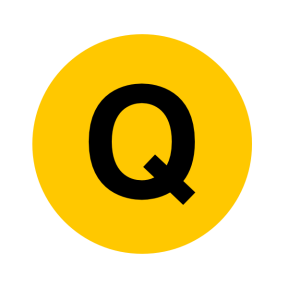 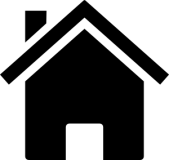 Specimen Set 2 3H Q15
Algebra
Algebraic Fractions
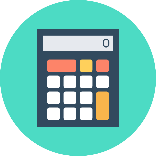 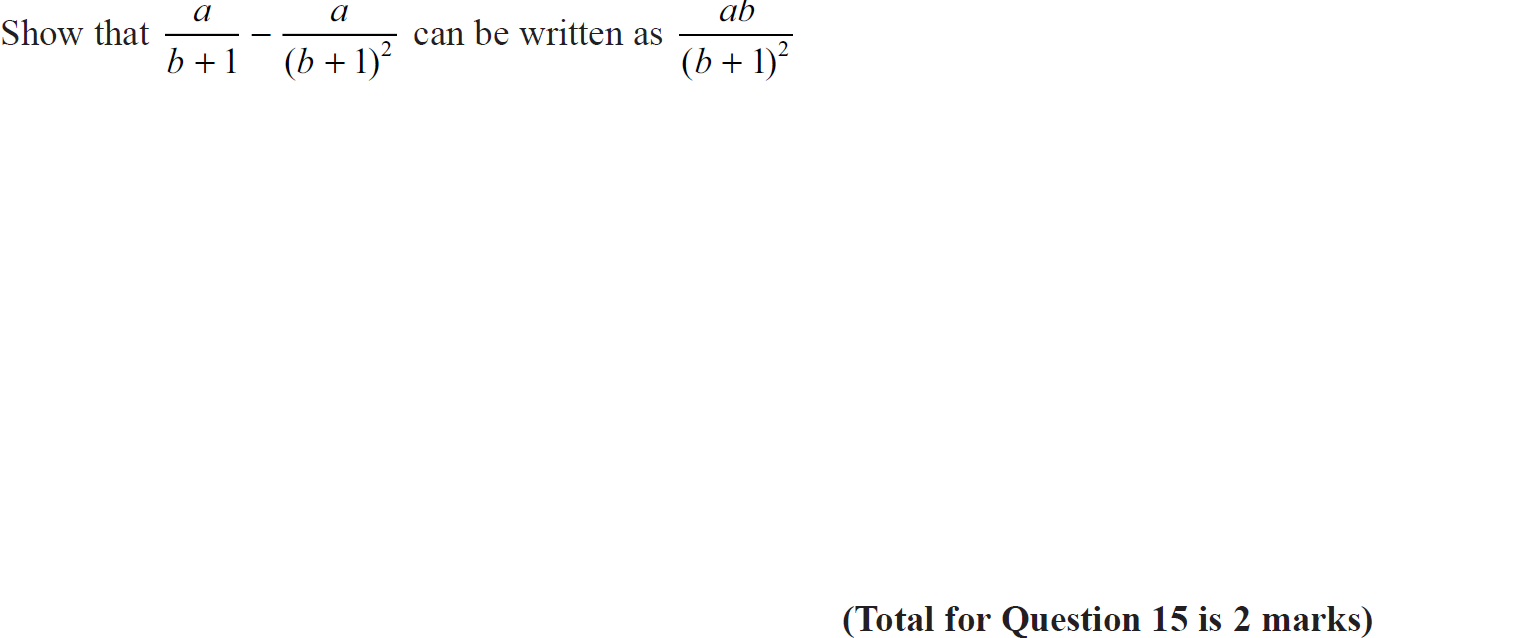 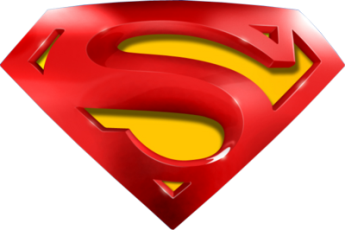 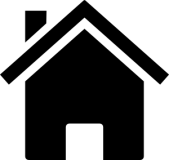 Specimen Set 2 3H Q15
Algebra
Algebraic Fractions
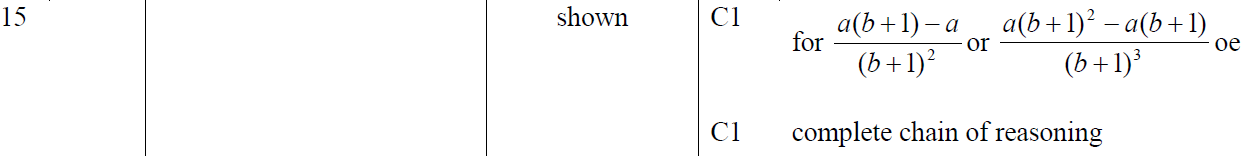 A
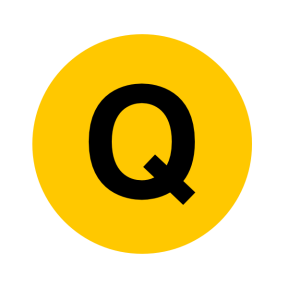 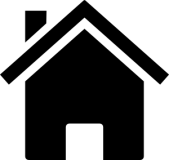 June 2017 2H Q11
Algebra
Algebraic Fractions
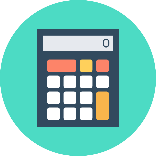 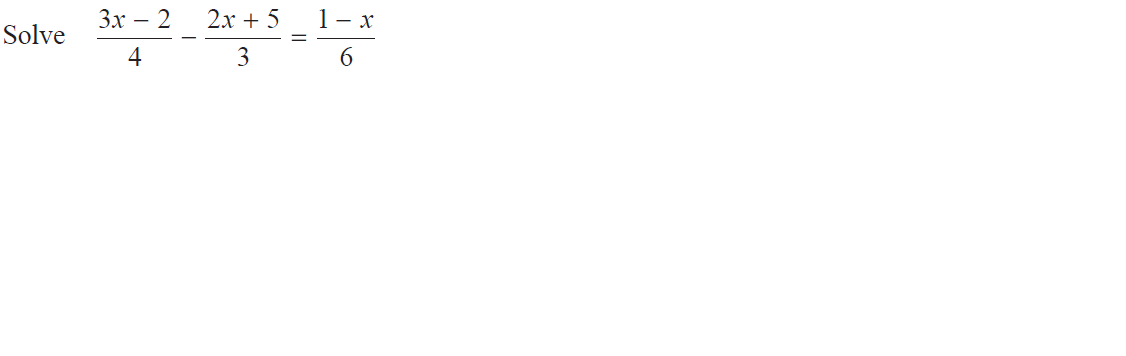 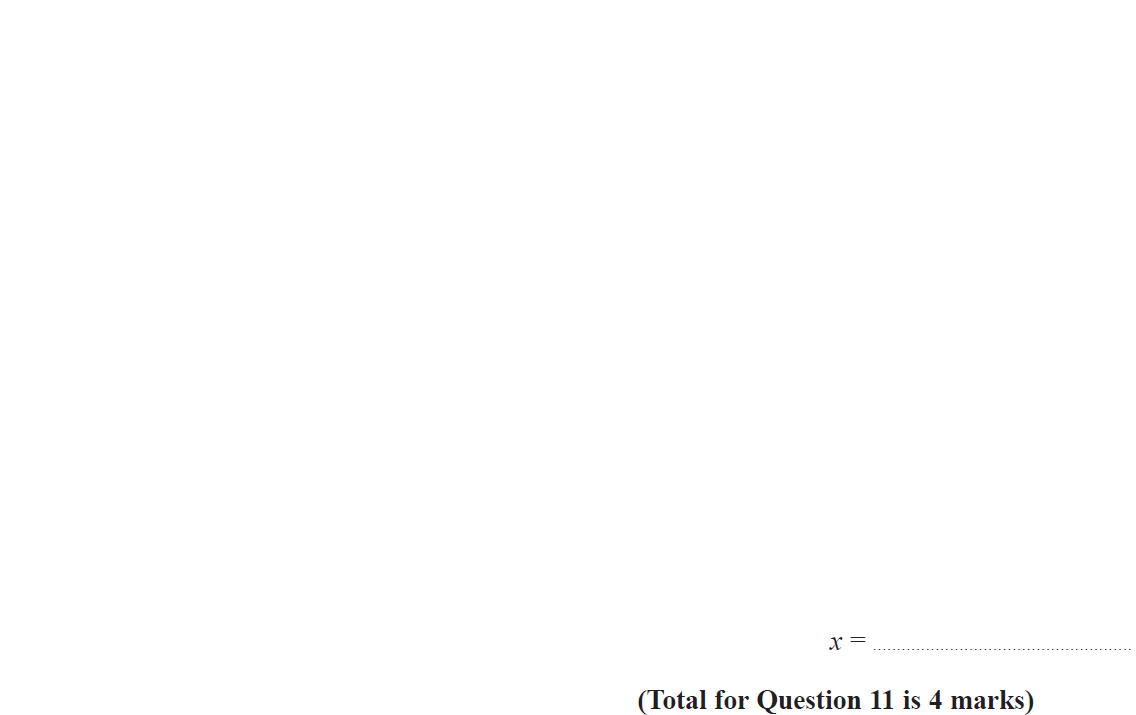 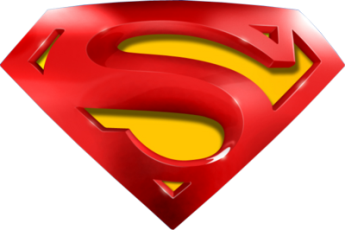 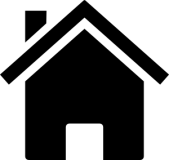 June 2017 2H Q11
Algebra
Algebraic Fractions
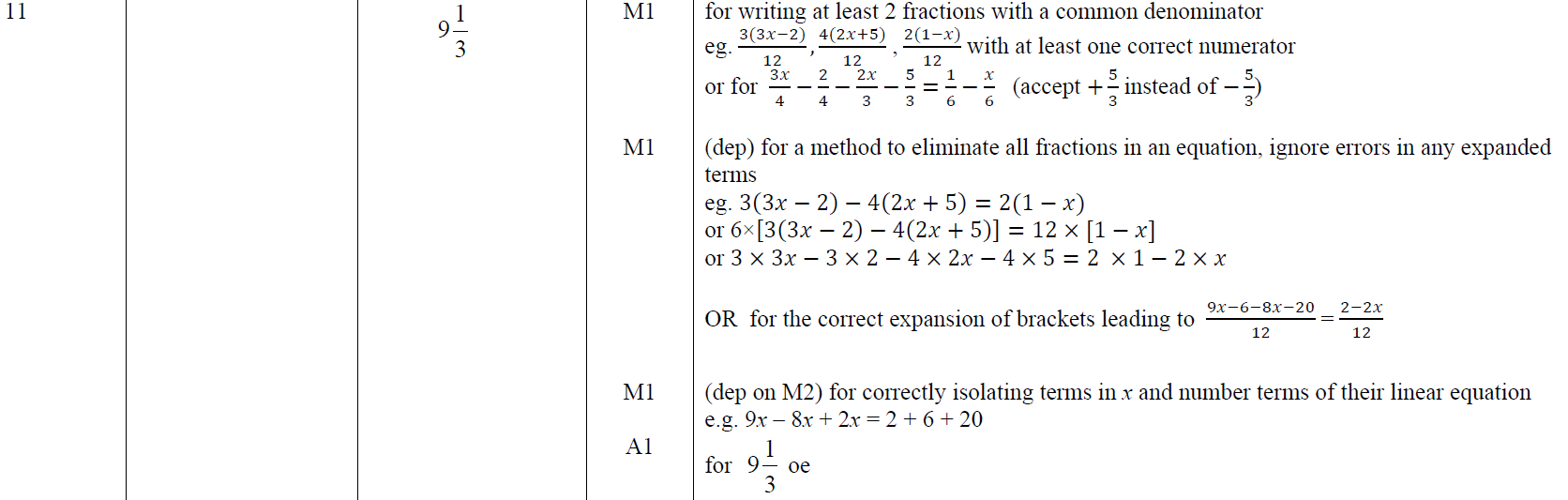 A
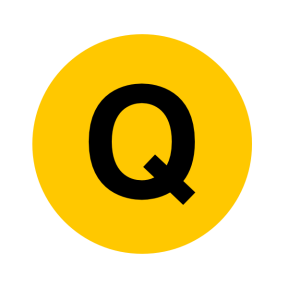 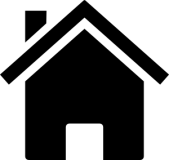 June 2017 2H Q19
Algebra
Algebraic Fractions
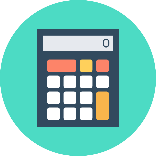 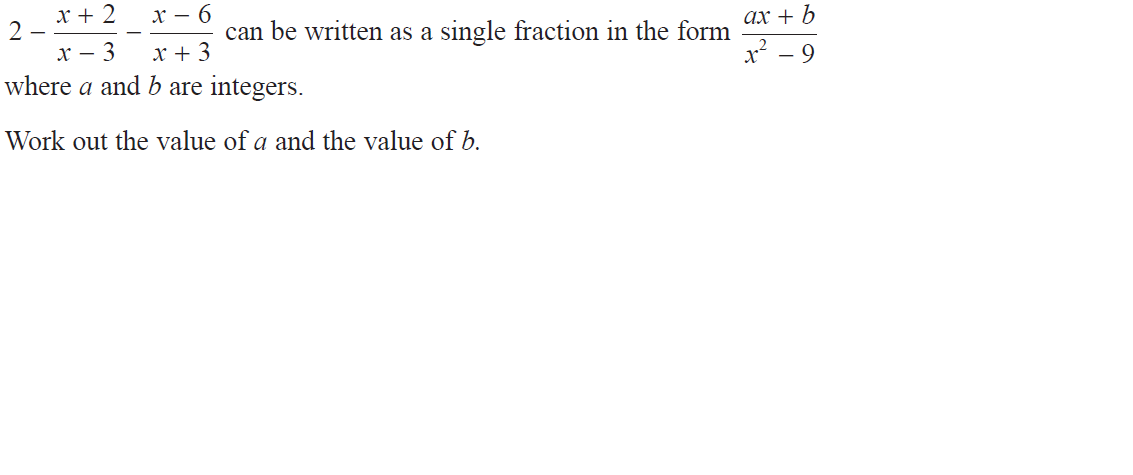 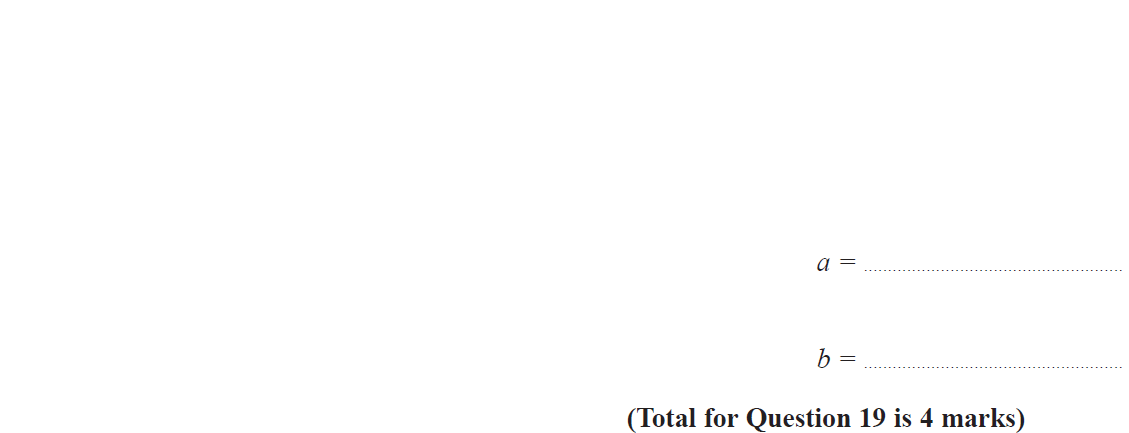 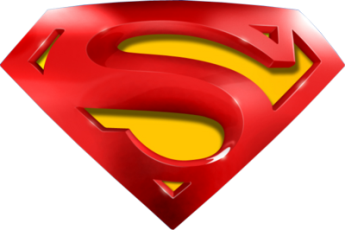 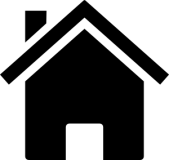 June 2017 2H Q19
Algebra
Algebraic Fractions
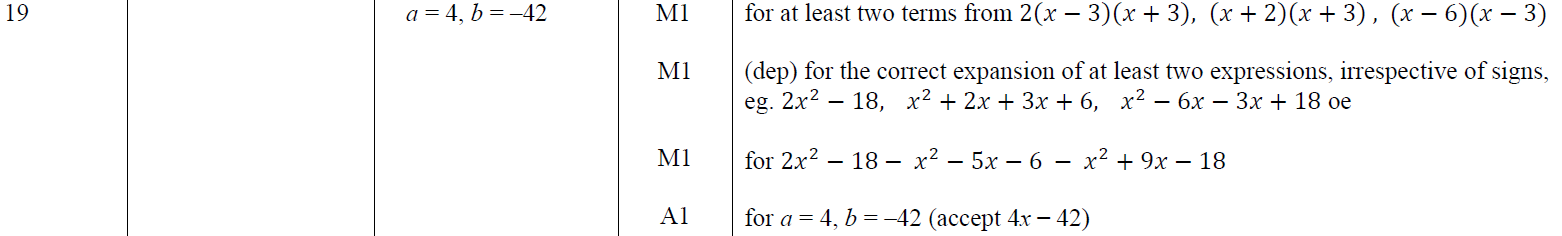 A
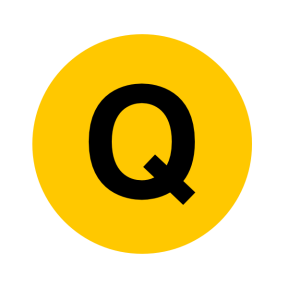 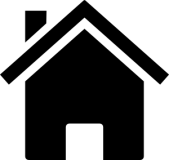 June 2017 3H Q14
Algebra
Algebraic Fractions
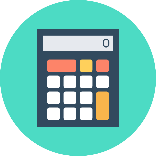 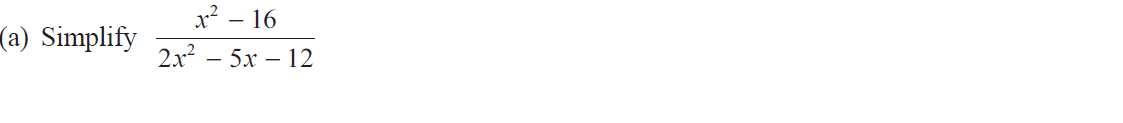 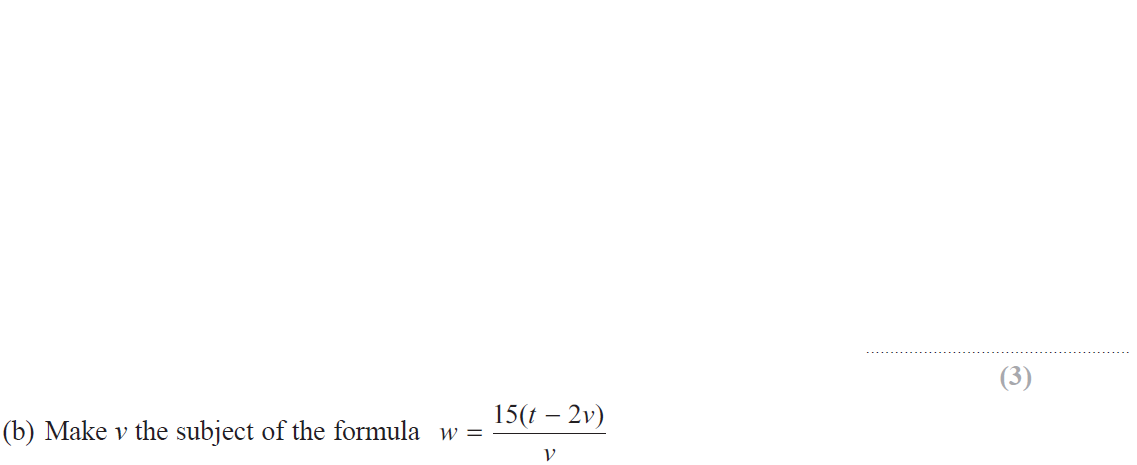 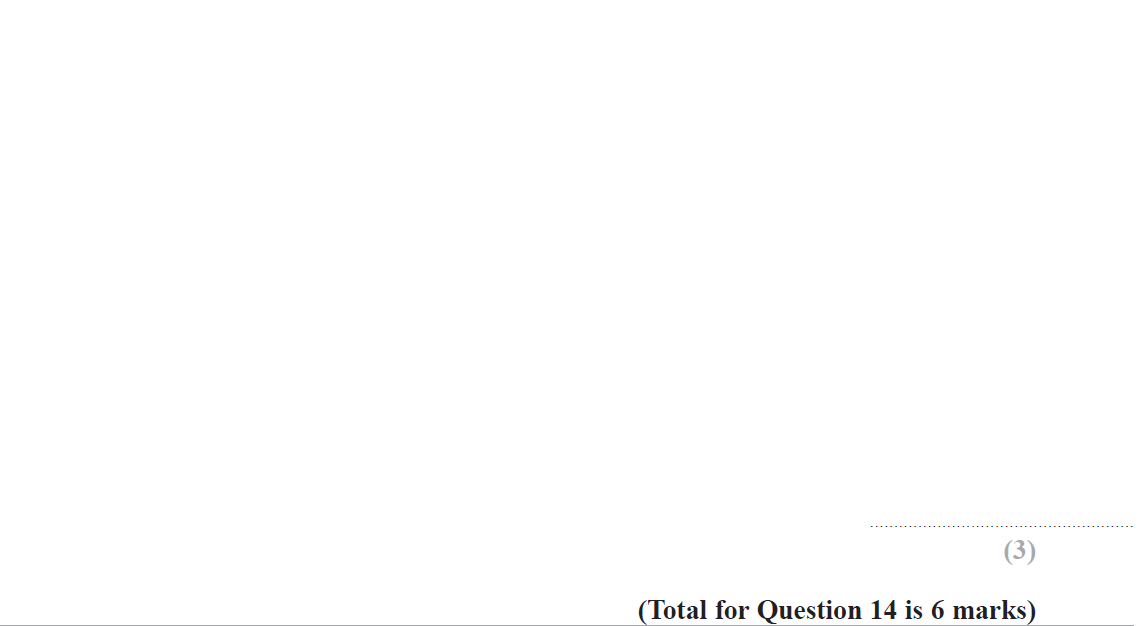 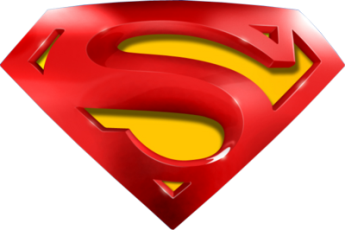 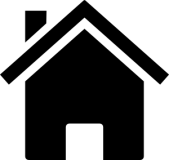 June 2017 3H Q14
Algebra
Algebraic Fractions
A
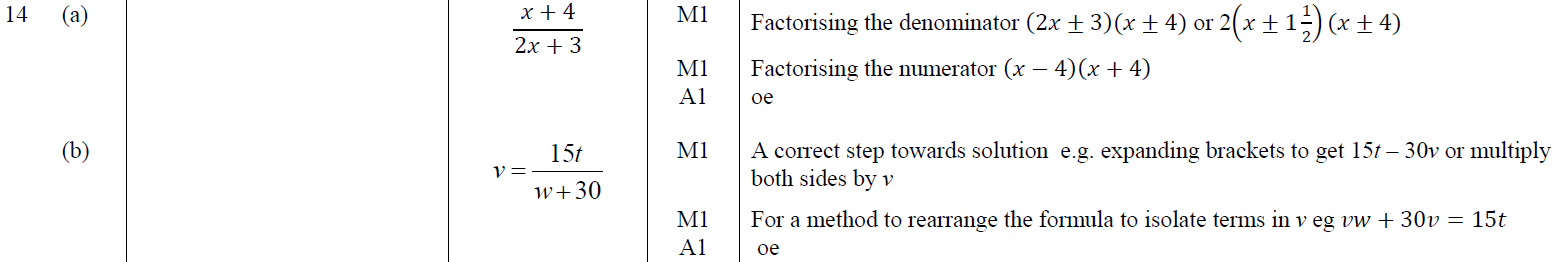 B
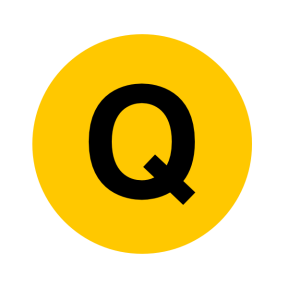 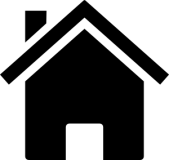 May 2018 1H Q17
Algebra
Algebraic Fractions
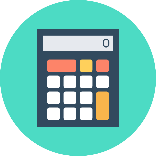 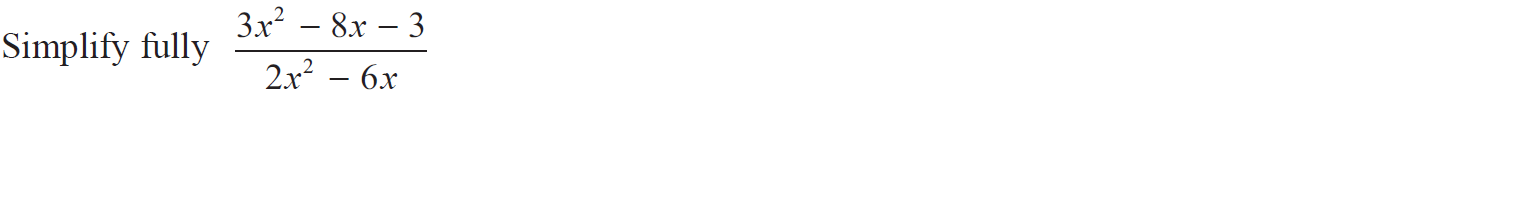 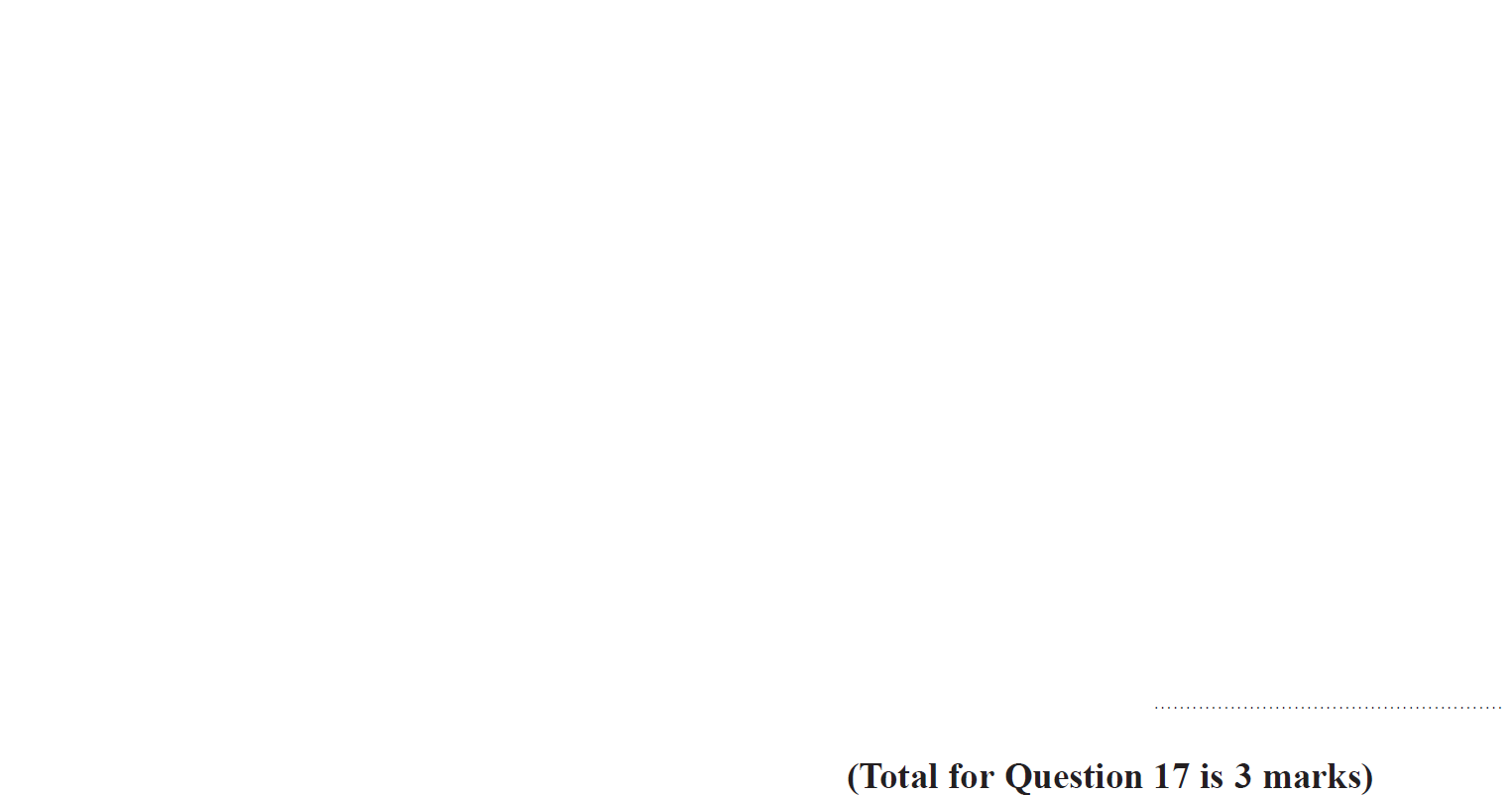 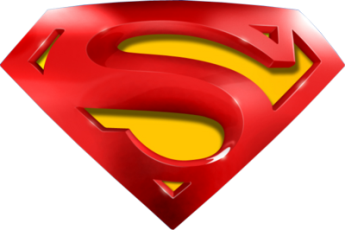 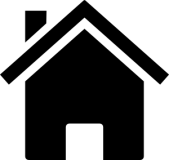 May 2018 1H Q17
Algebra
Algebraic Fractions
A
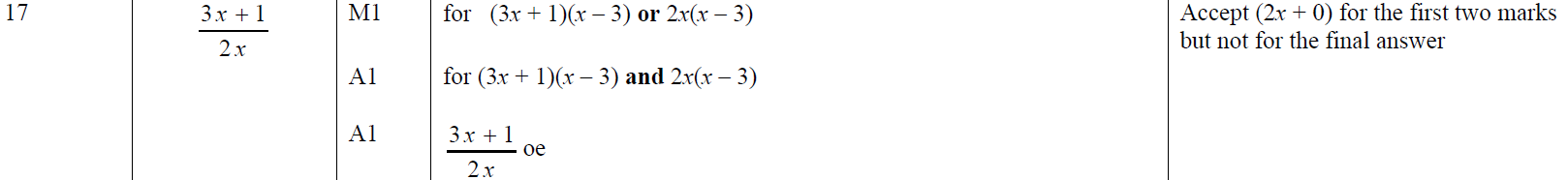 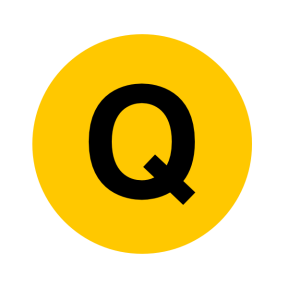 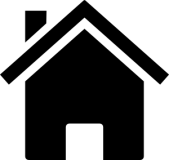 Nov 2018 1H Q10
Algebra
Algebraic Fractions
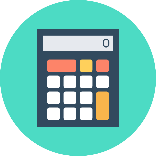 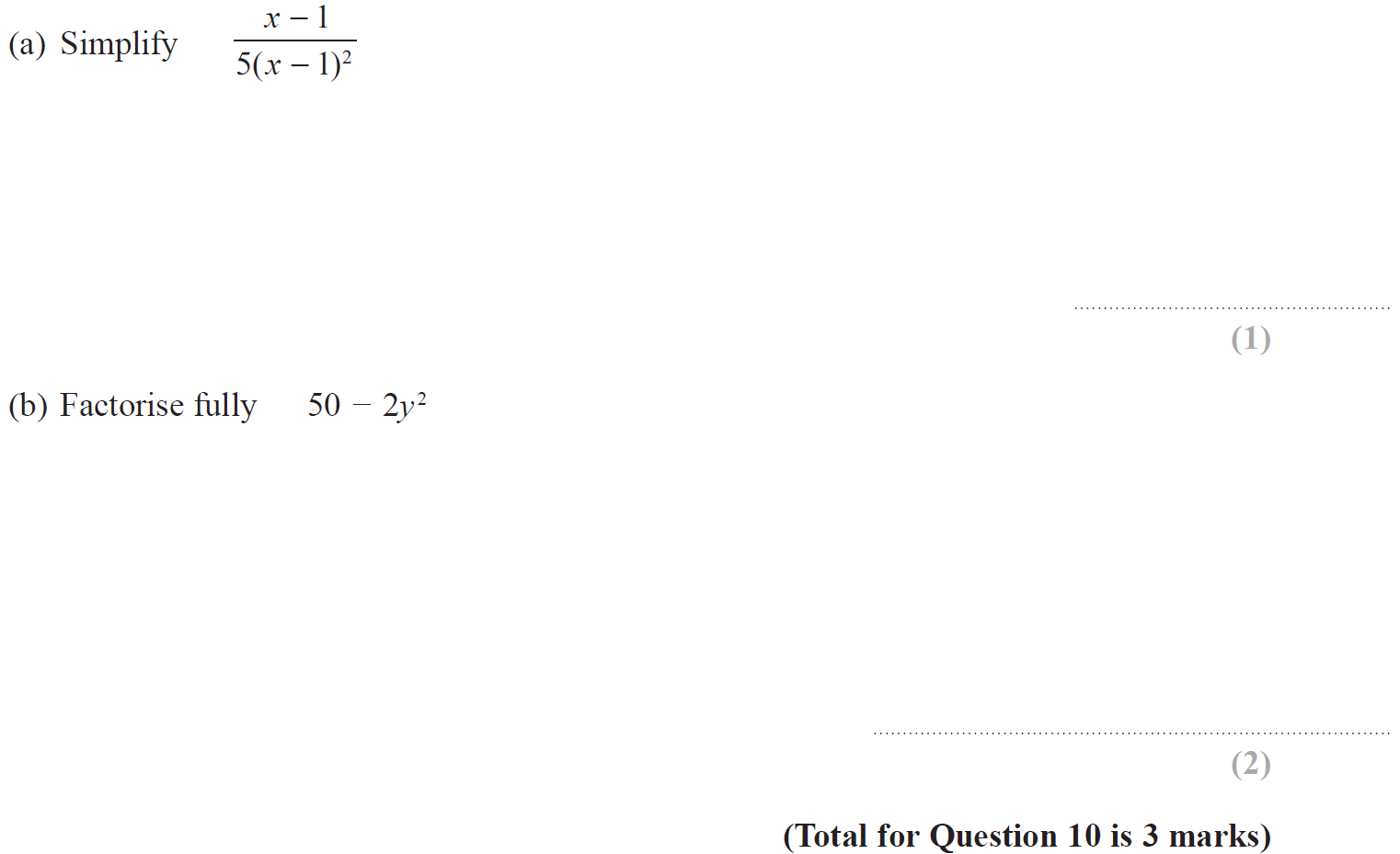 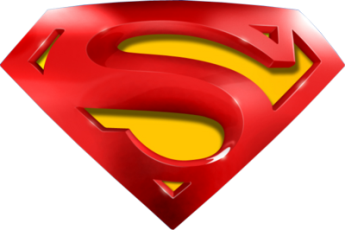 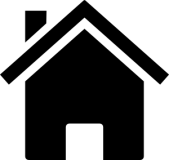 Nov 2018 1H Q10
Algebra
Algebraic Fractions
A
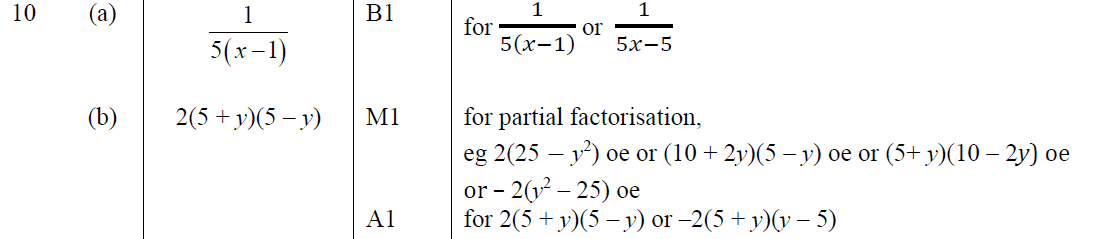 B
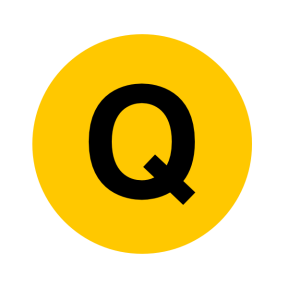 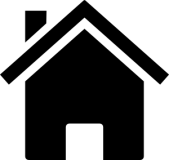 Nov 2018 2H Q12
Algebra
Algebraic Fractions
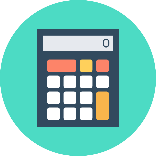 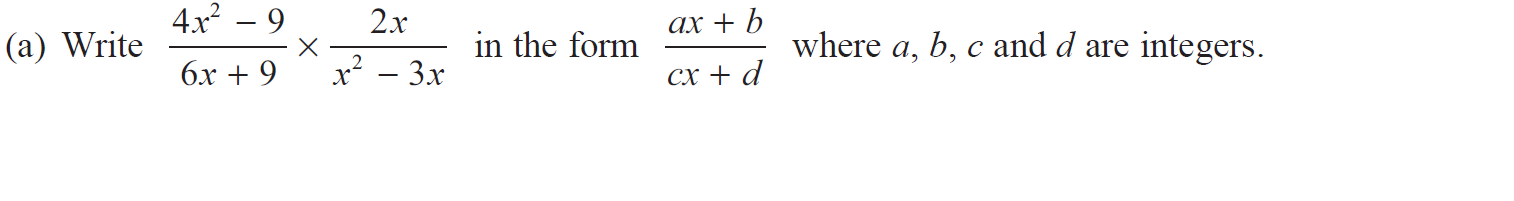 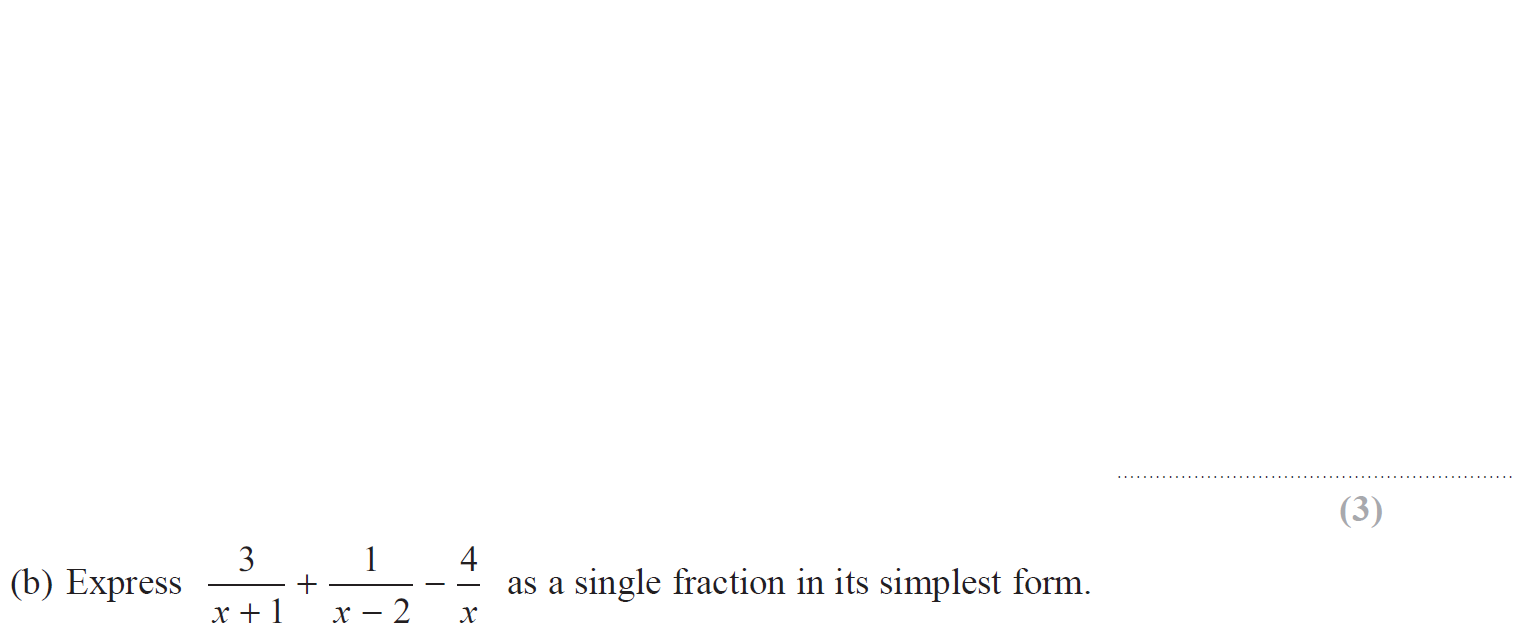 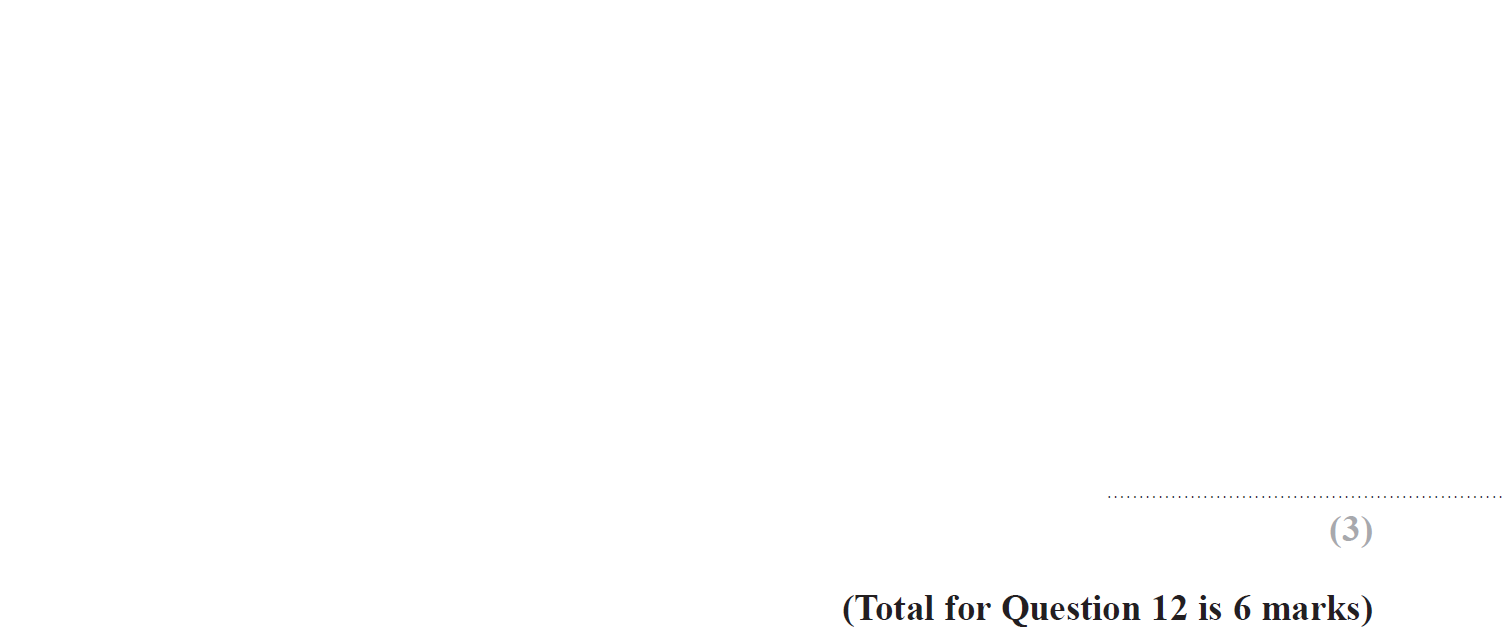 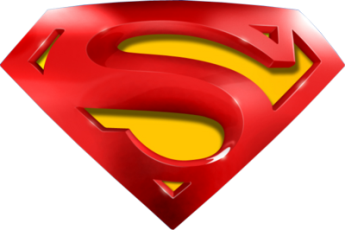 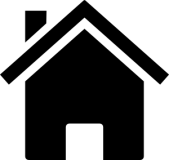 Nov 2018 2H Q12
Algebra
Algebraic Fractions
A
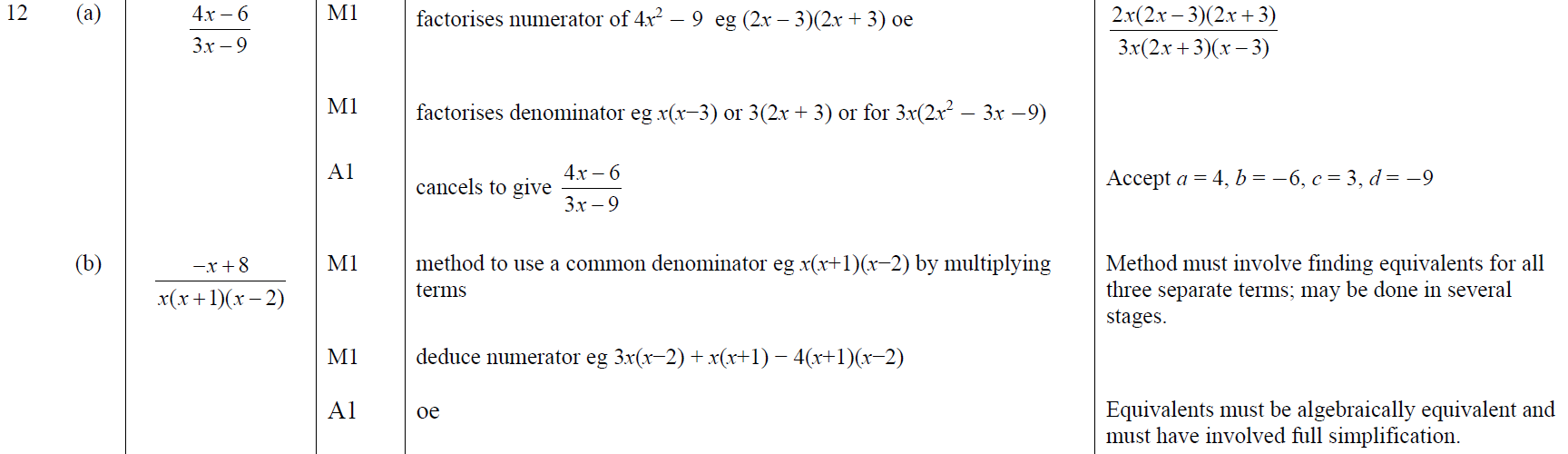 B
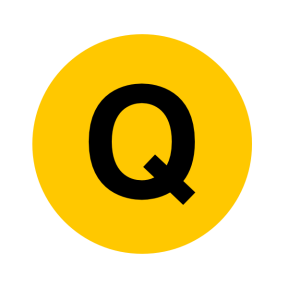 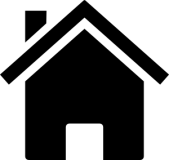 May 2019 1H Q17
Algebra
Algebraic Fractions
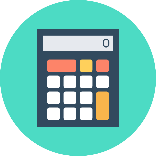 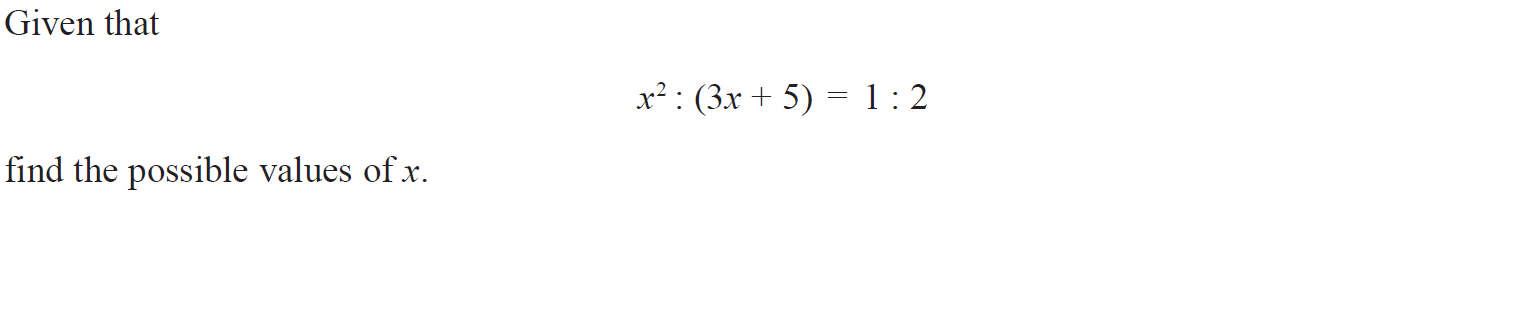 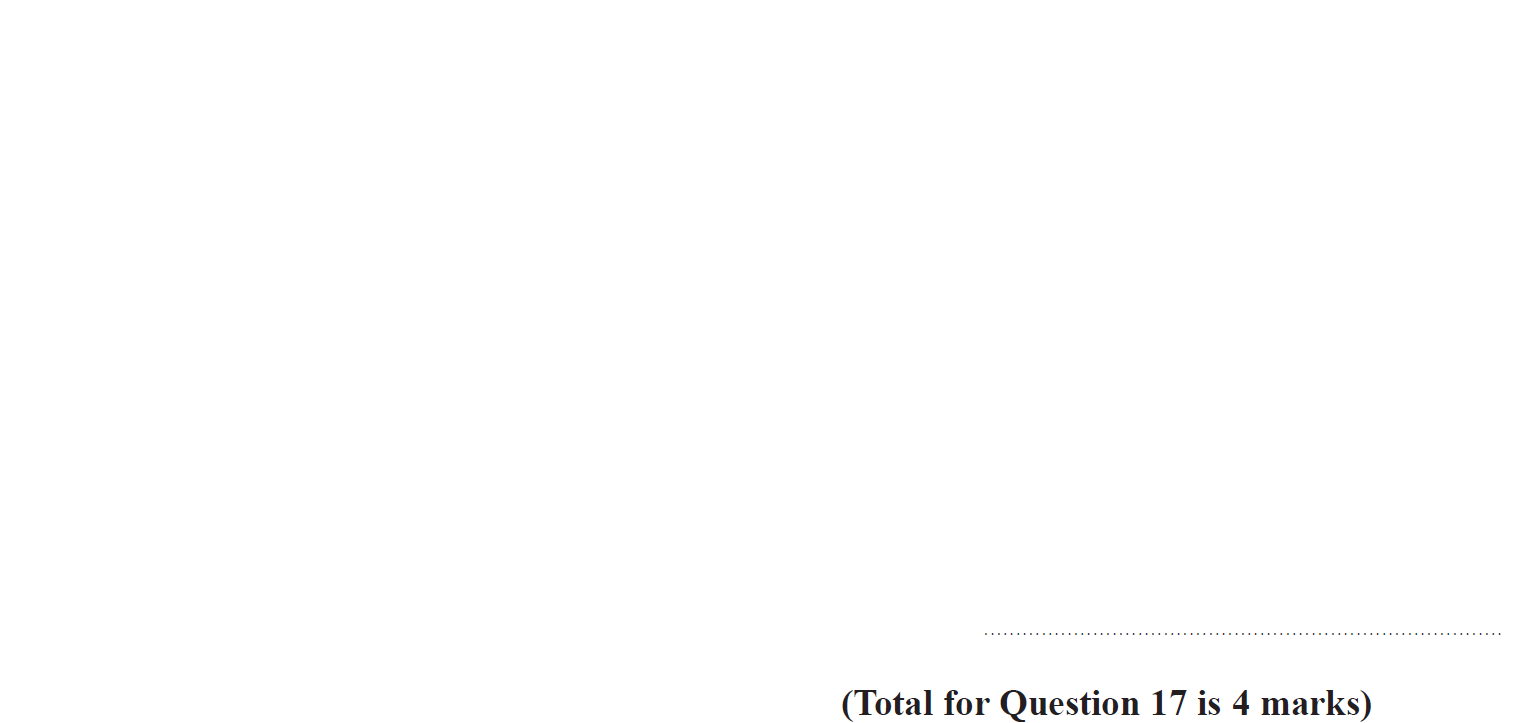 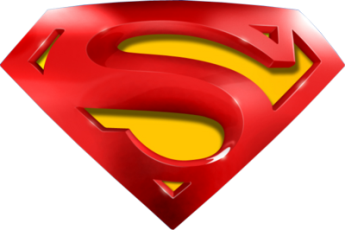 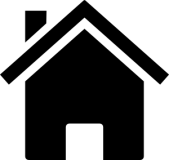 May 2019 1H Q17
Algebra
Algebraic Fractions
A
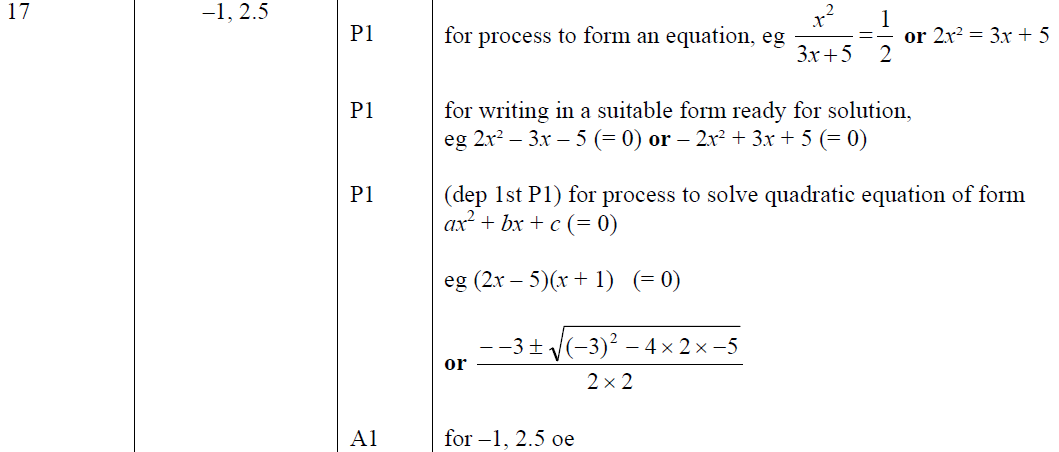 A SF
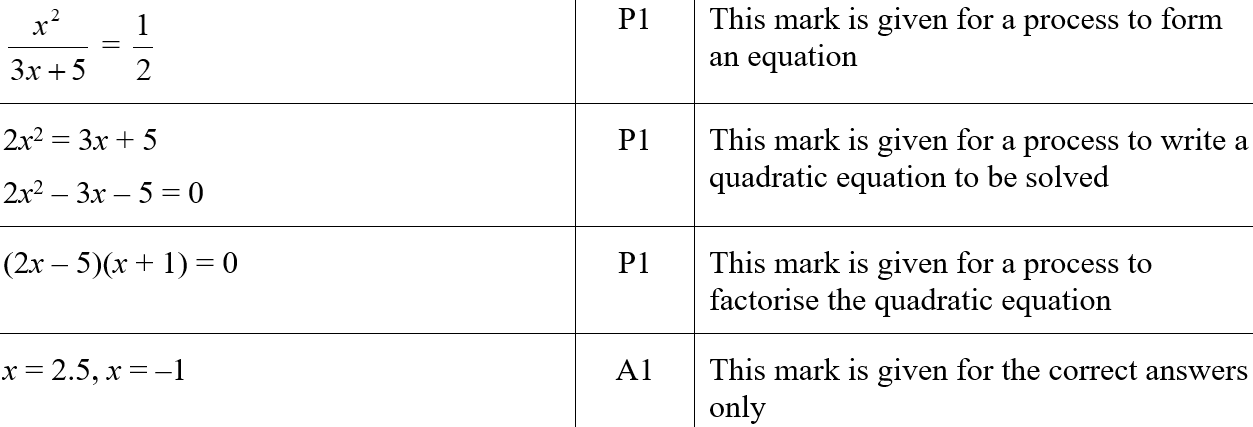 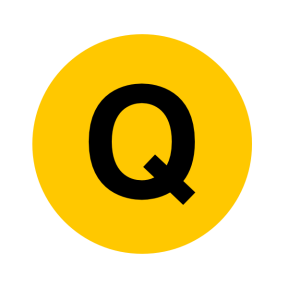 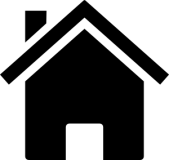 June 2019 2H Q13
Algebra
Algebraic Fractions
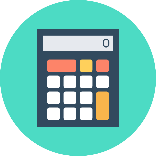 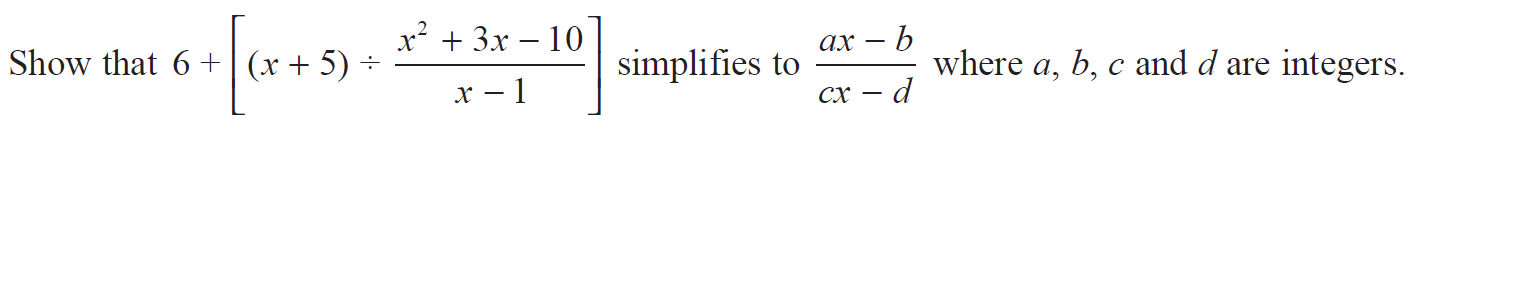 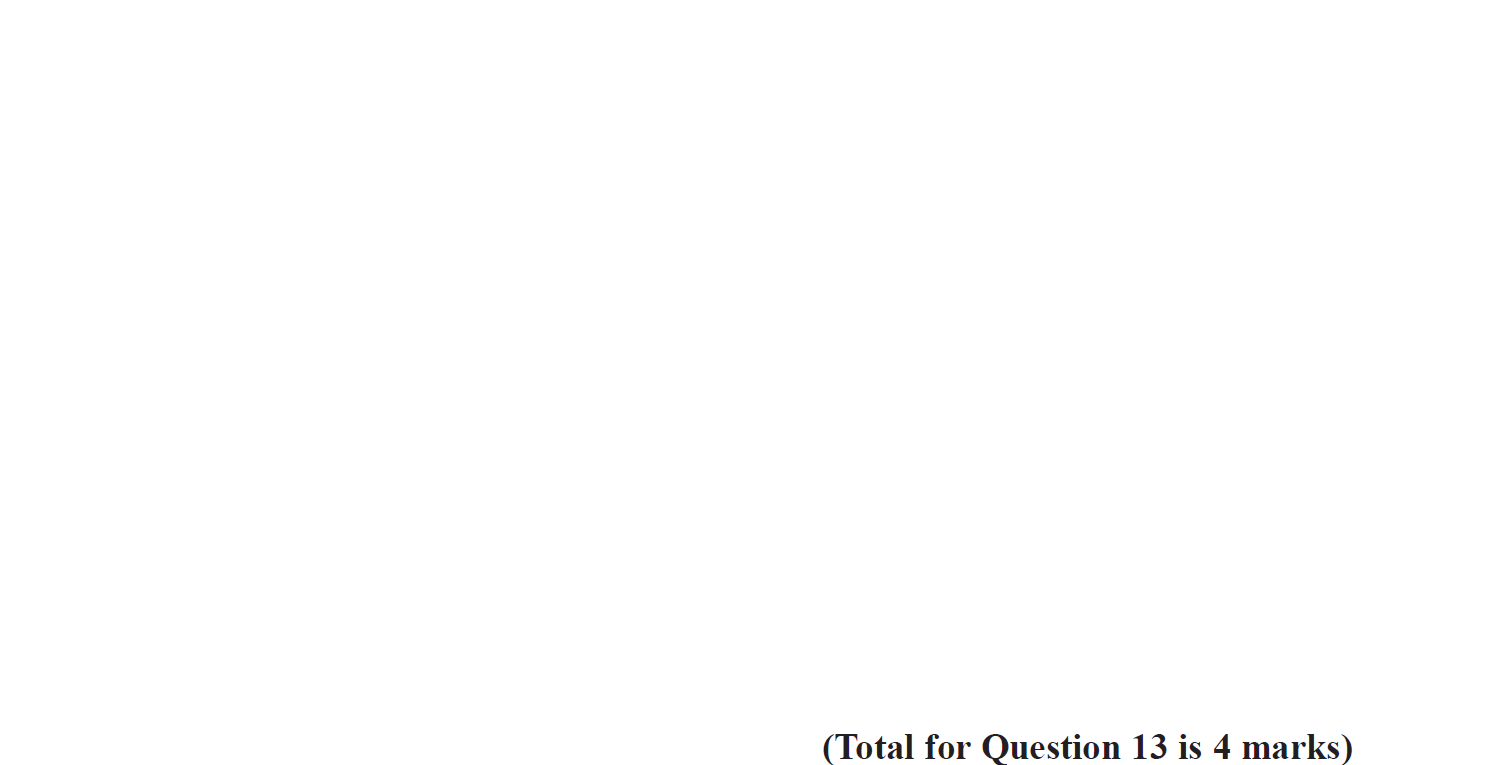 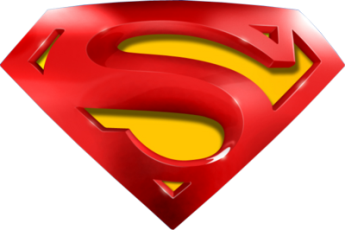 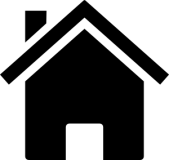 June 2019 2H Q13
Algebra
Algebraic Fractions
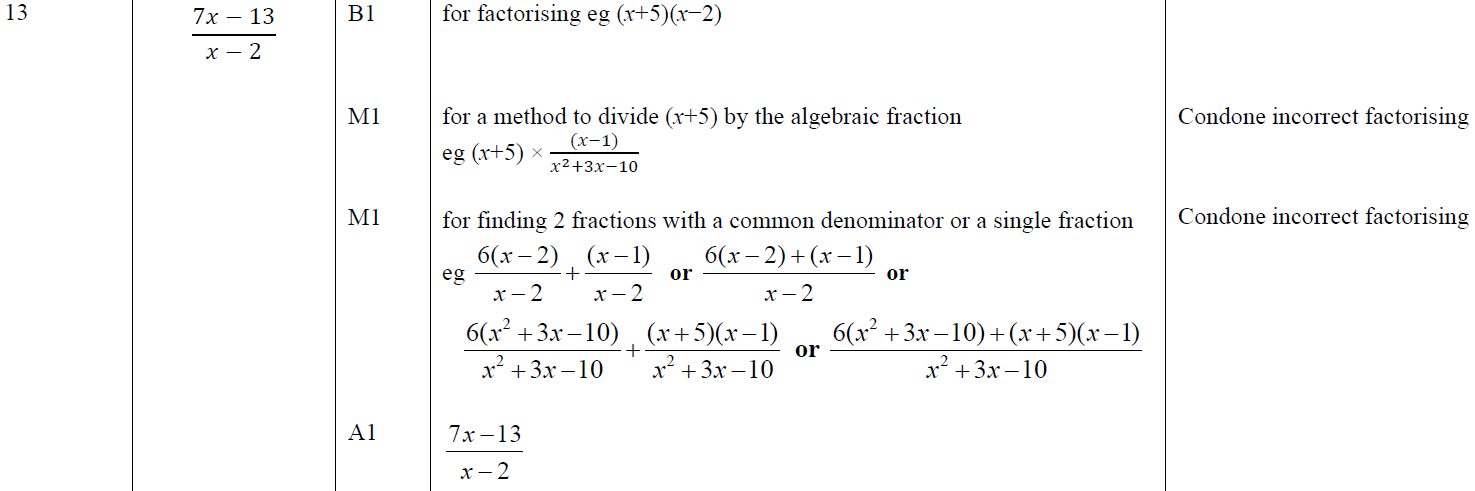 A
A SF
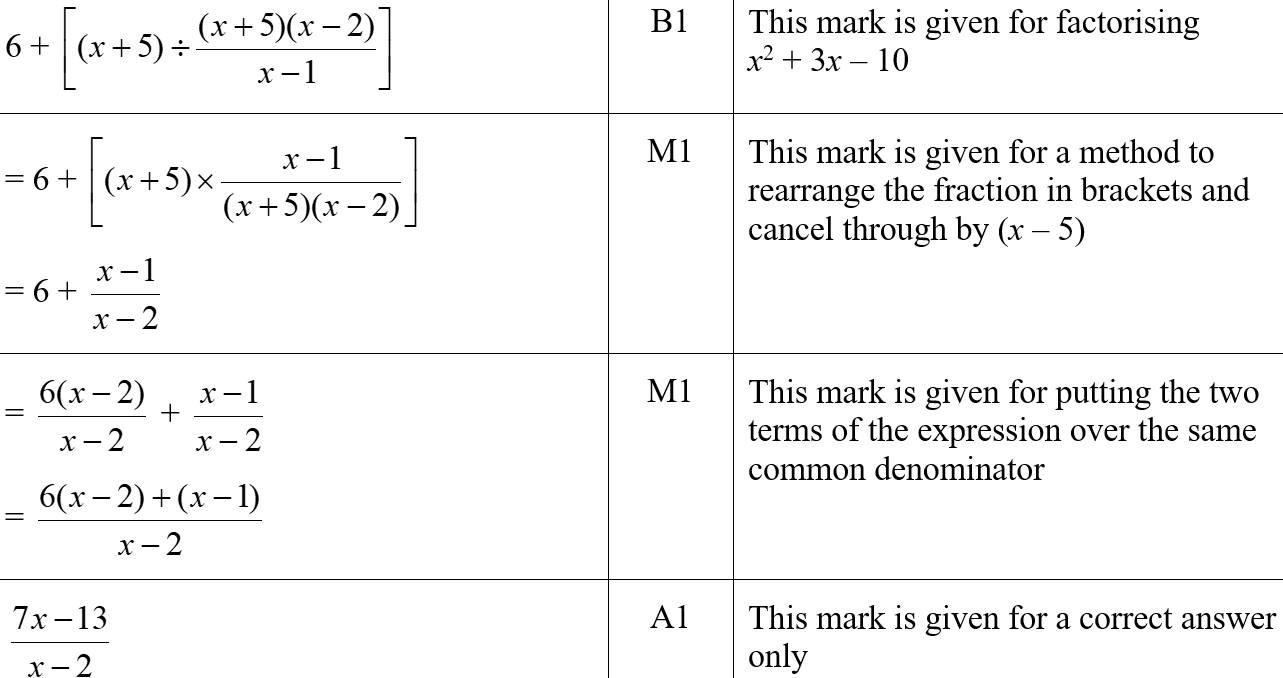 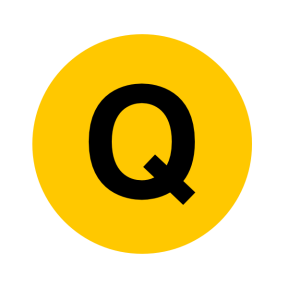 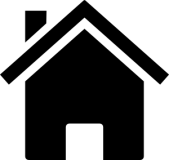 Algebra
Functions
Functions
May 2017
1H Q11*
Nov 2017
2H Q22
SAM
2H Q7*
June 2018
2H Q11
SAM
3H Q10
Nov 2018
1H Q19
Spec 1
2H Q18
Nov 2018
3H Q10
Spec 2
2H Q9
May 2019
1H Q21
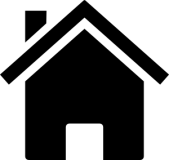 With graphs
*mainly graphs
SAM 2H Q7
Algebra
Functions
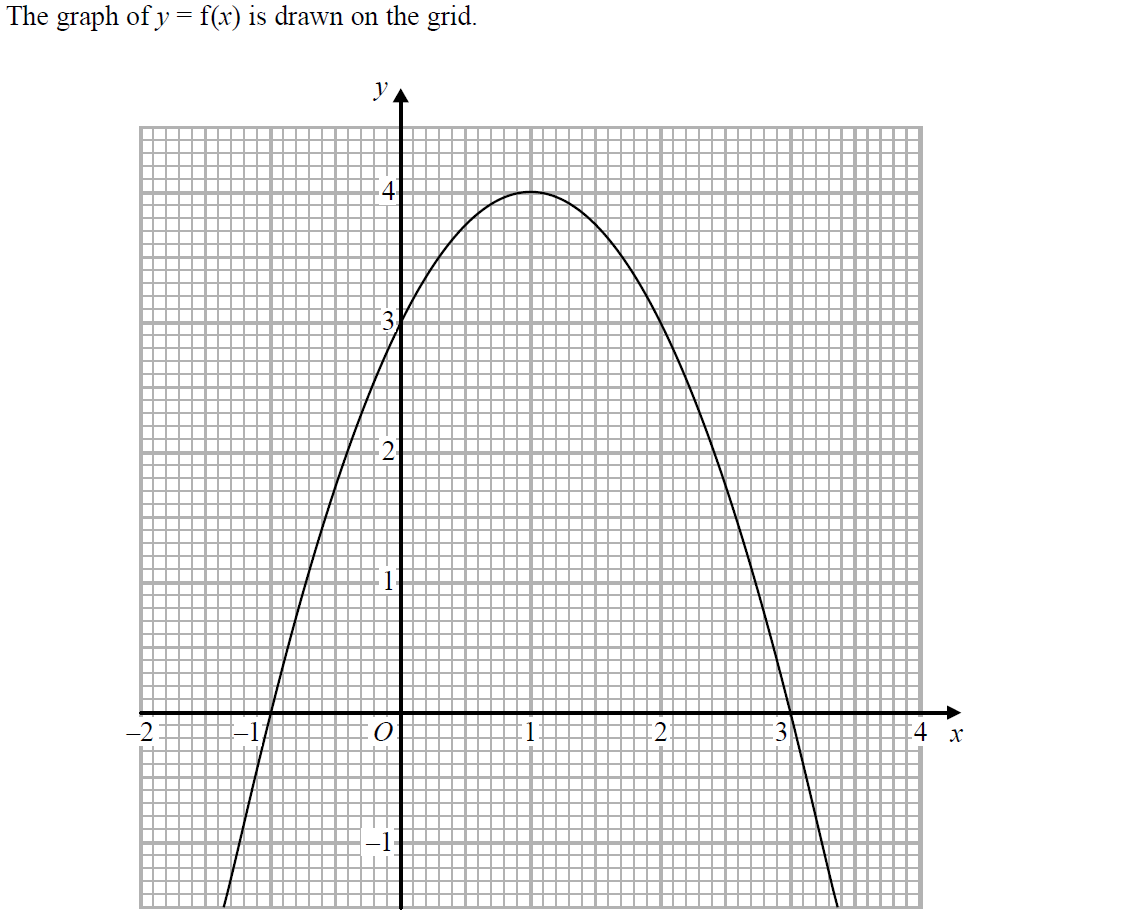 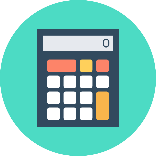 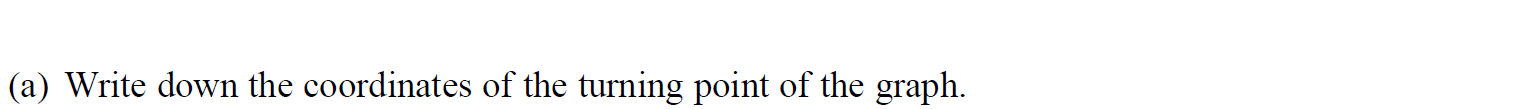 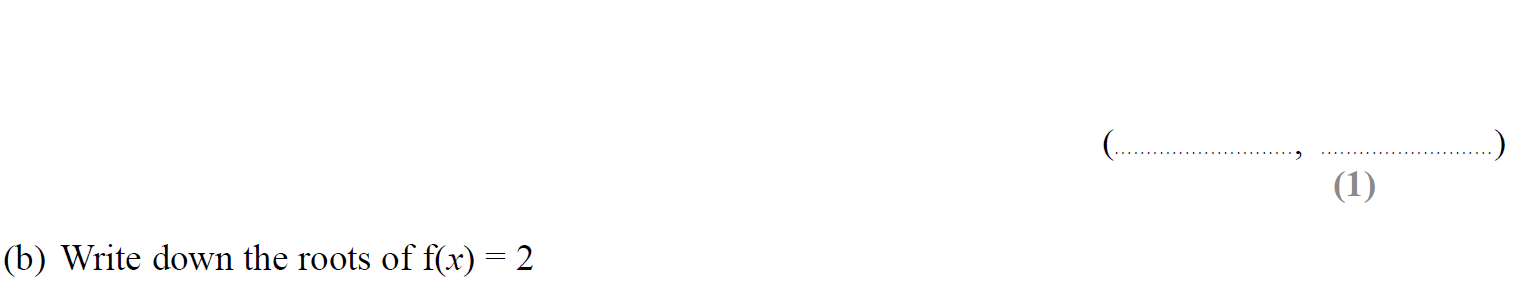 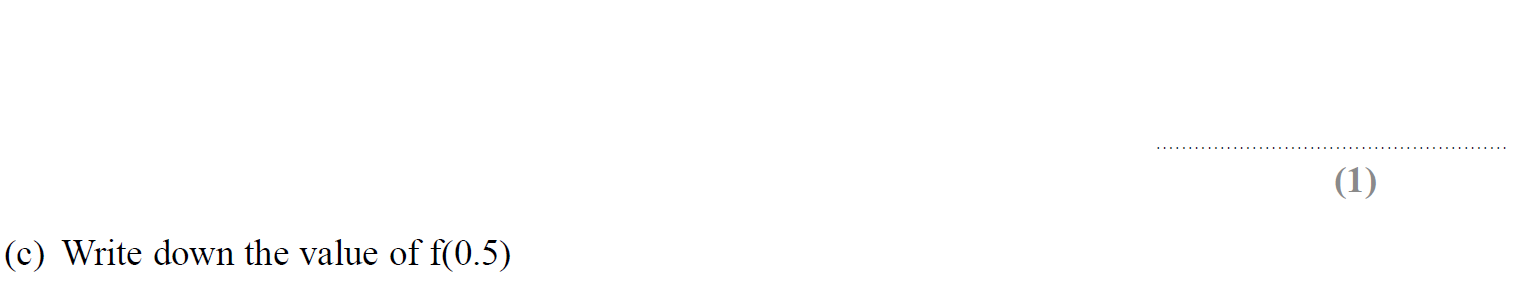 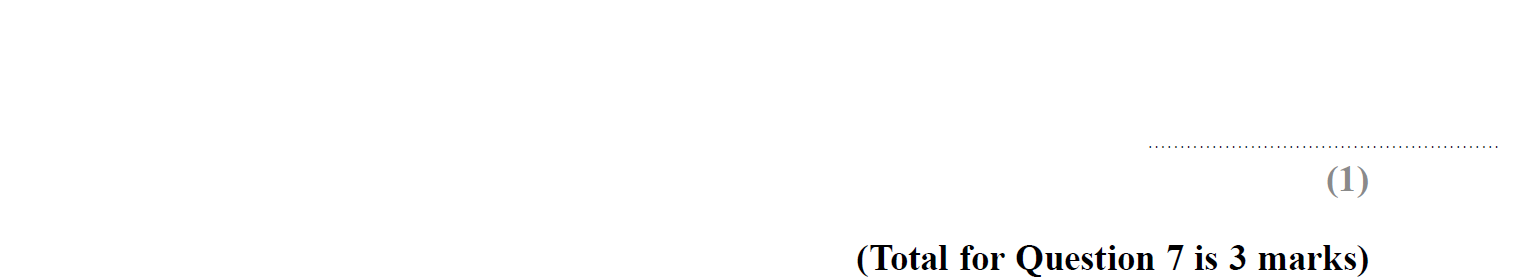 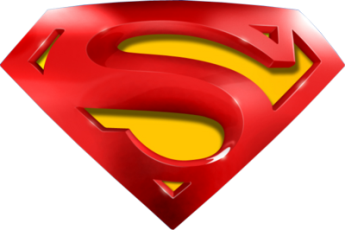 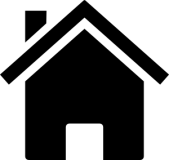 SAM 2H Q7
Algebra
Functions
A
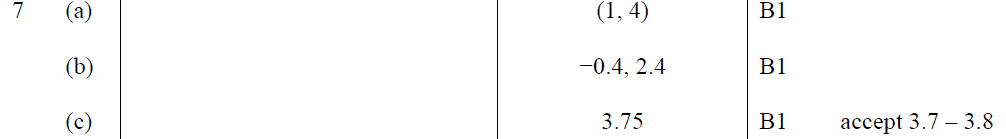 B
C
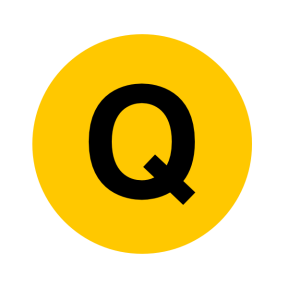 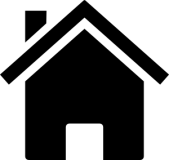 SAM 3H Q10
Algebra
Functions
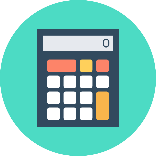 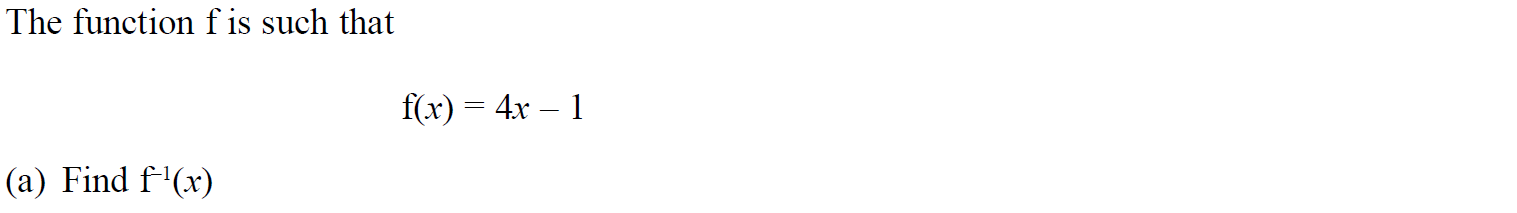 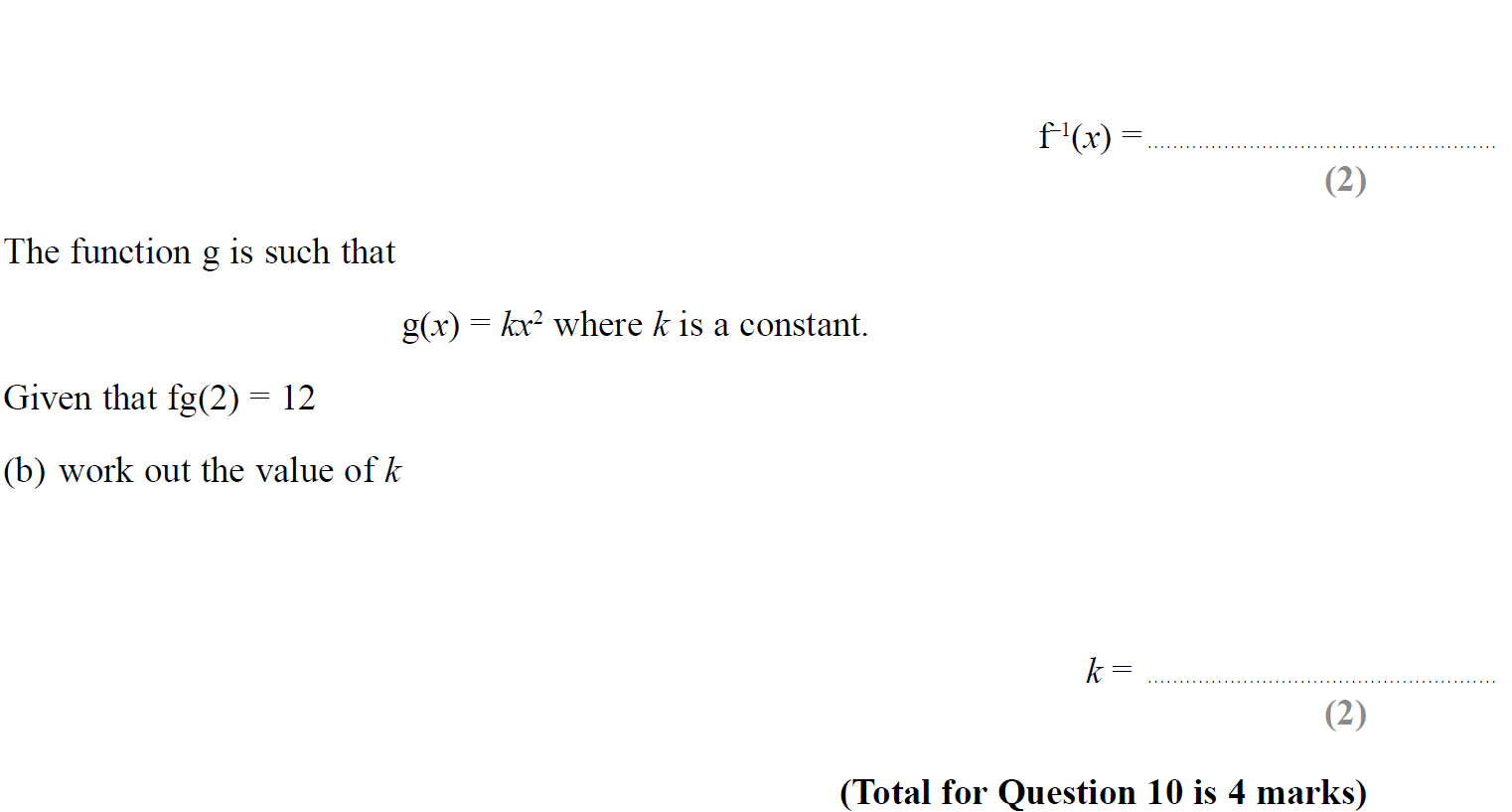 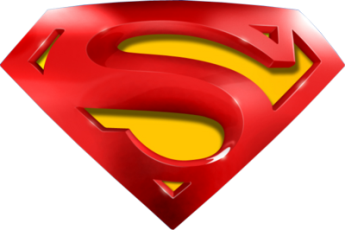 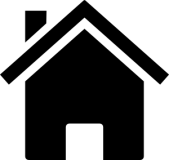 SAM 3H Q10
Algebra
Functions
A
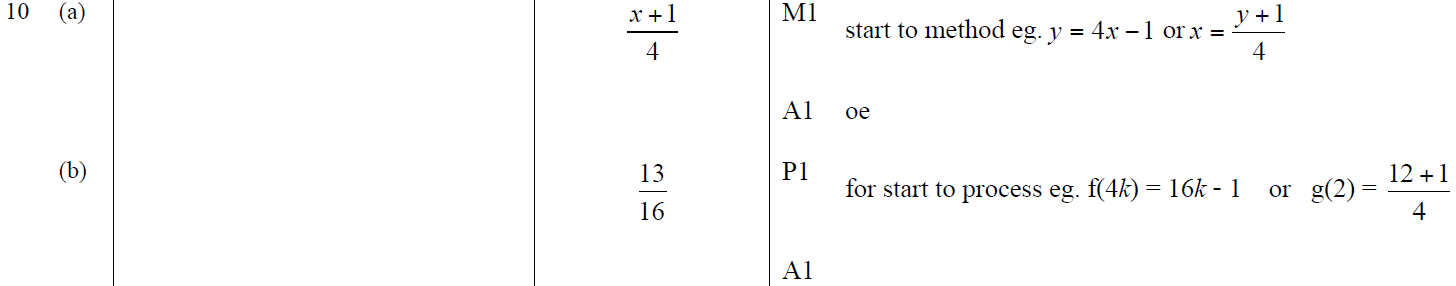 B
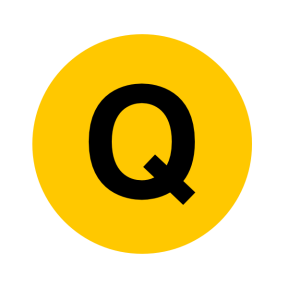 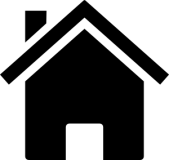 Specimen Set 1 2H Q18
Algebra
Functions
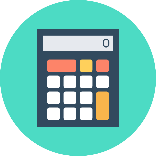 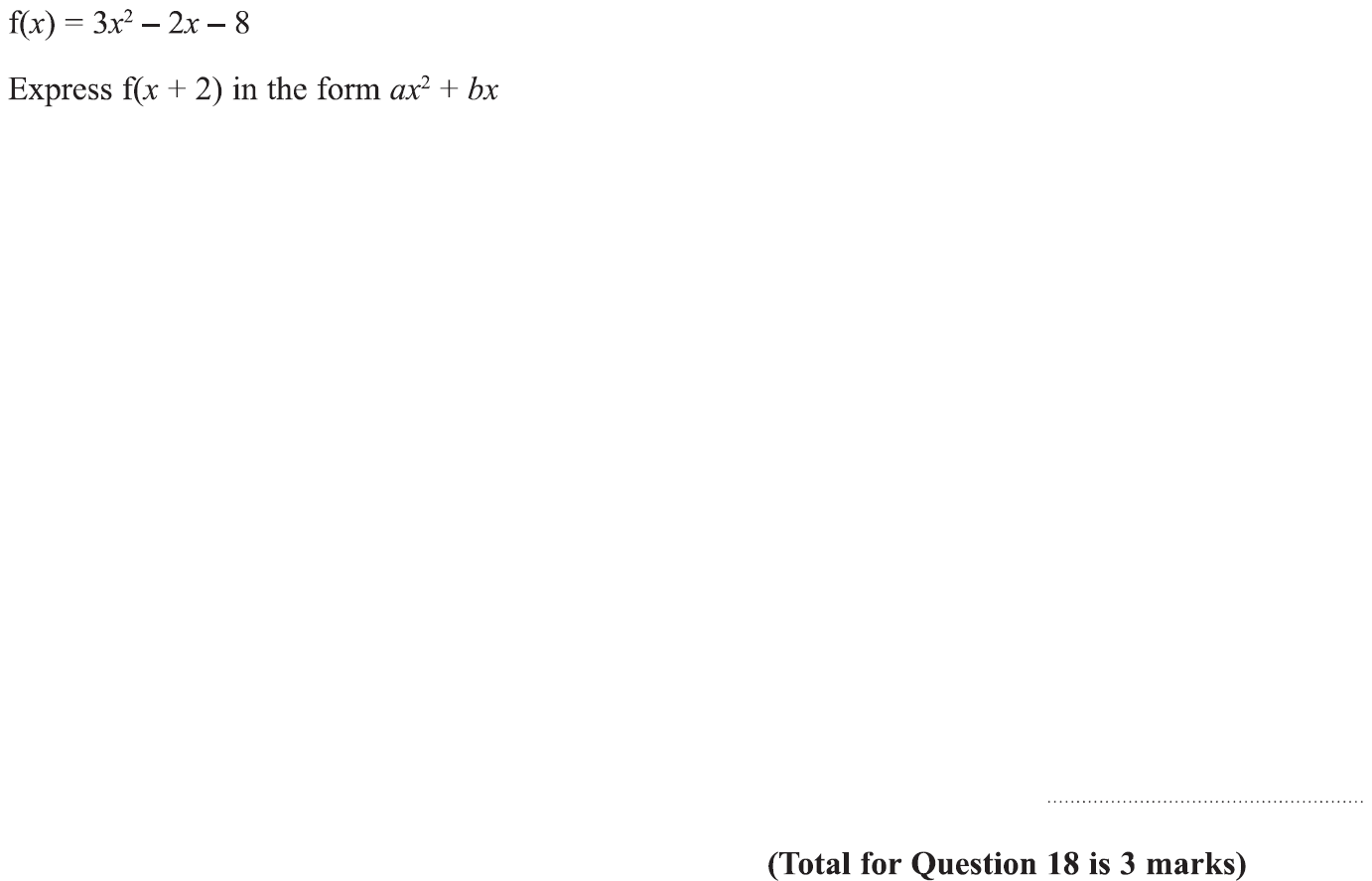 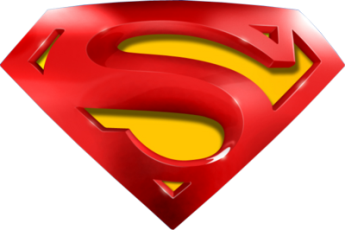 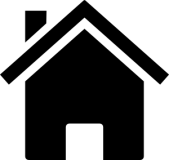 Specimen Set 1 2H Q18
Algebra
Functions
A
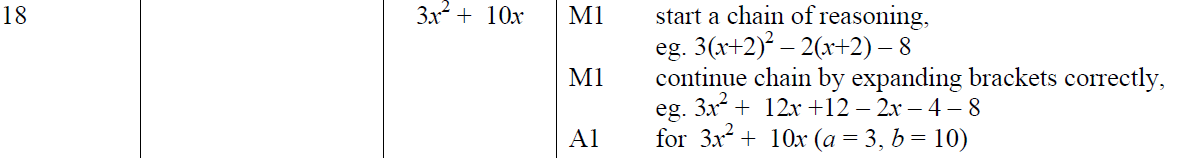 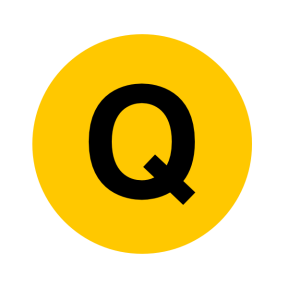 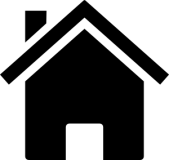 Specimen Set 2 2H Q9
Algebra
Functions
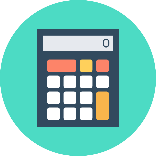 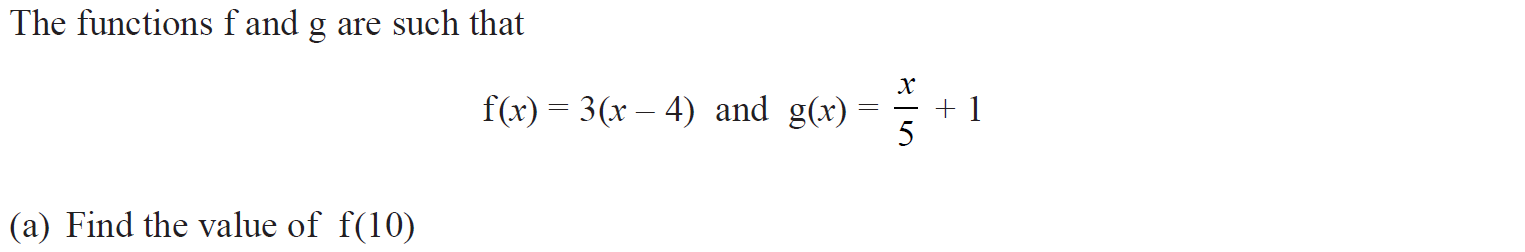 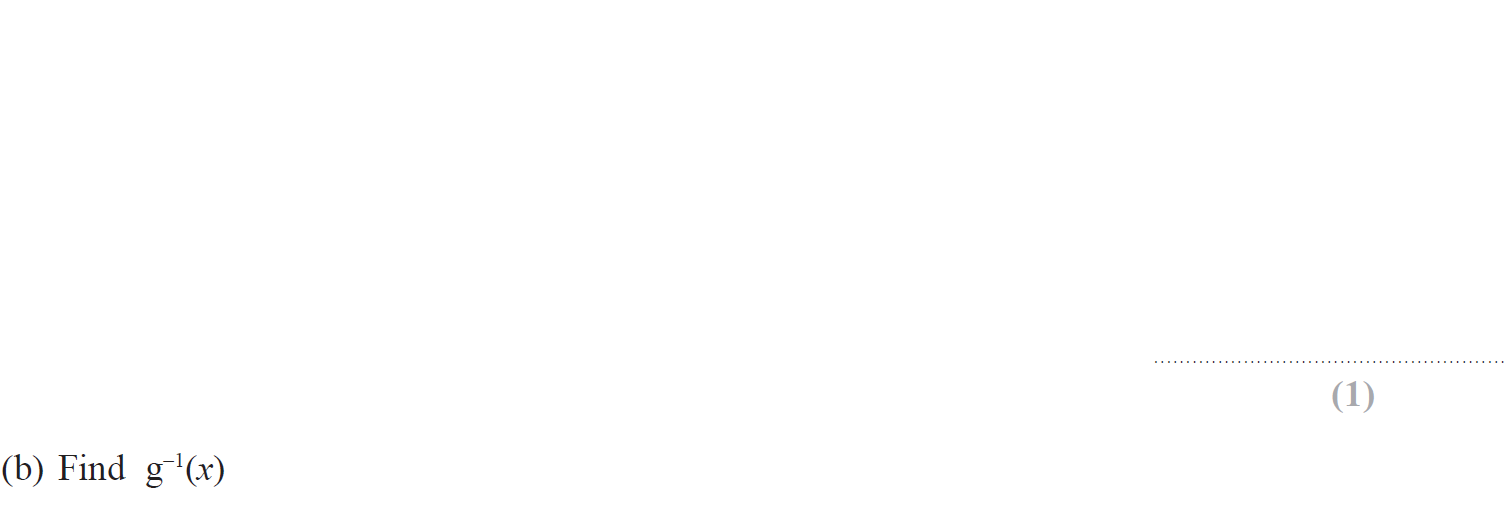 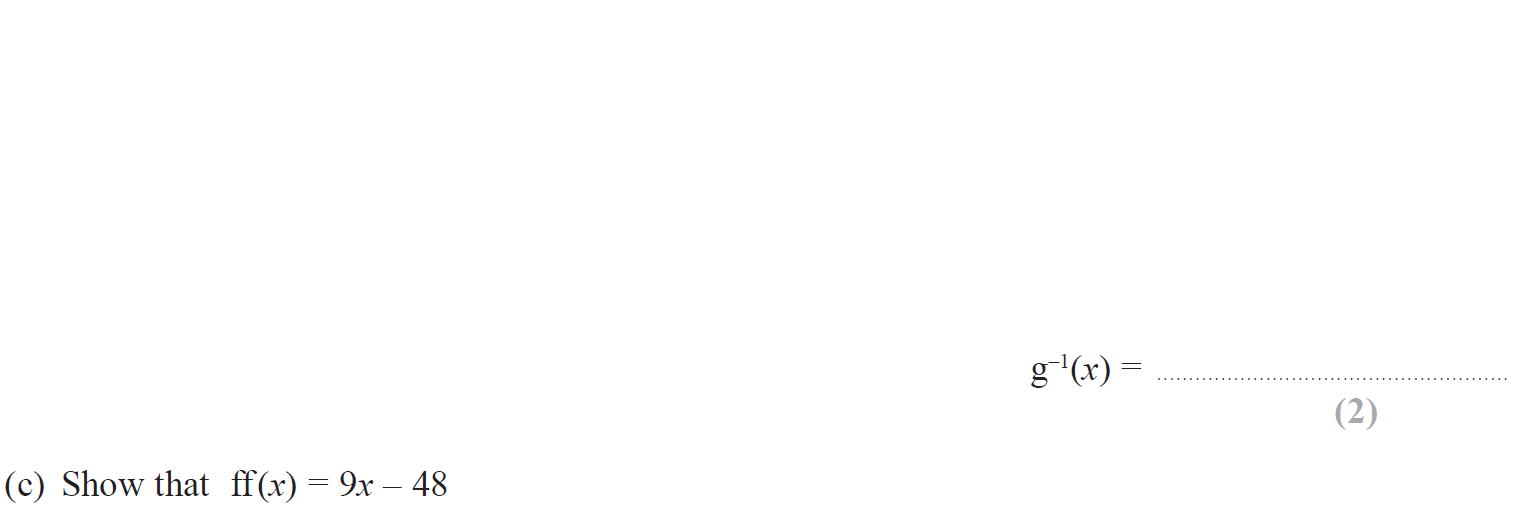 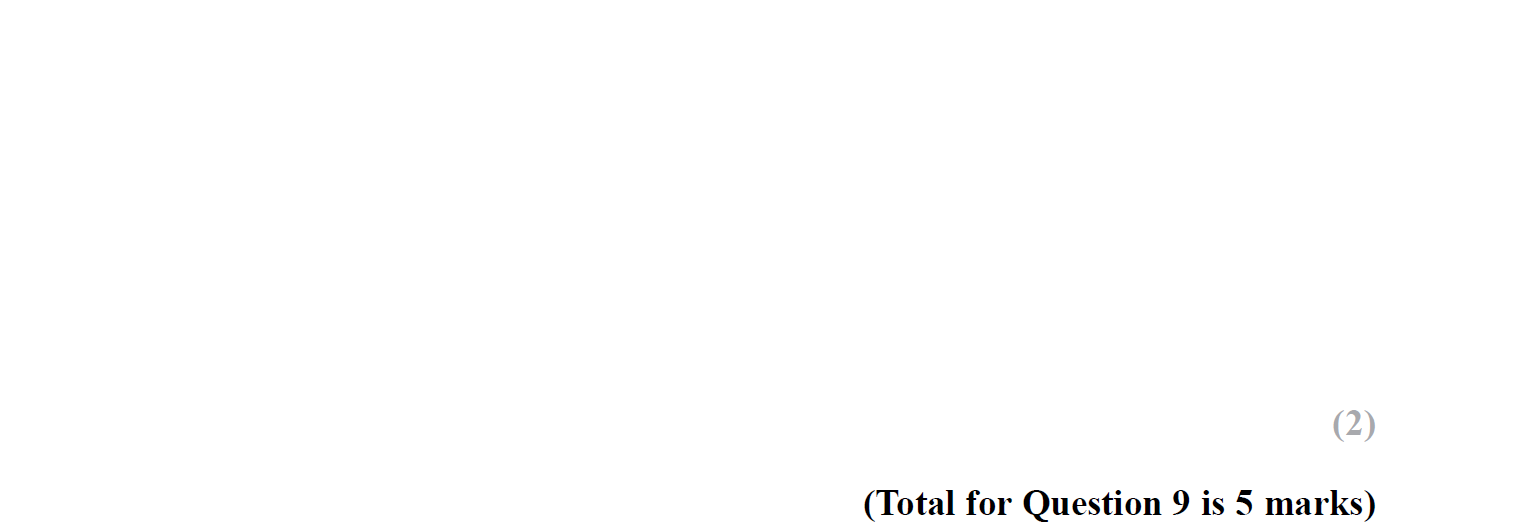 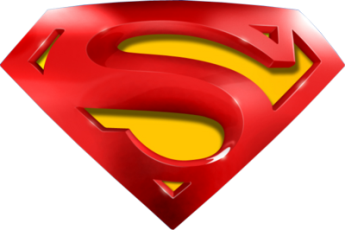 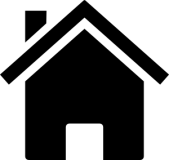 Specimen Set 2 2H Q9
Algebra
Functions
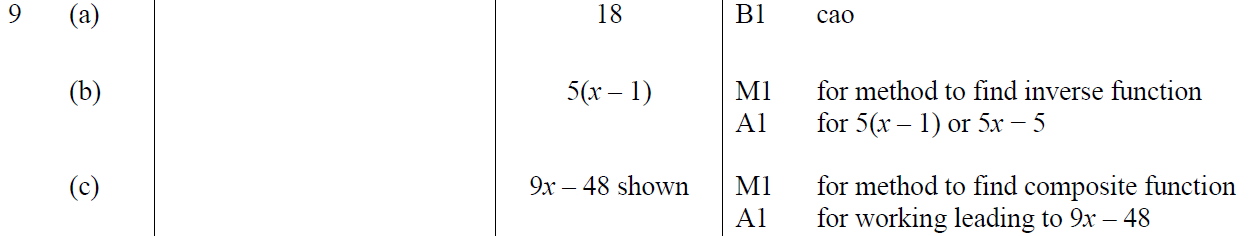 A
B
C
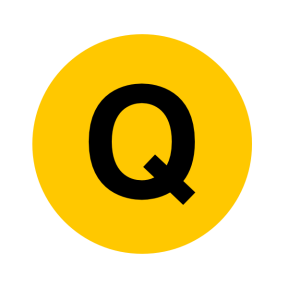 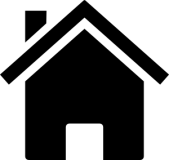 May 2017 1H Q11
Algebra
Functions
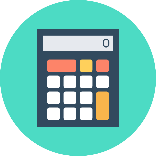 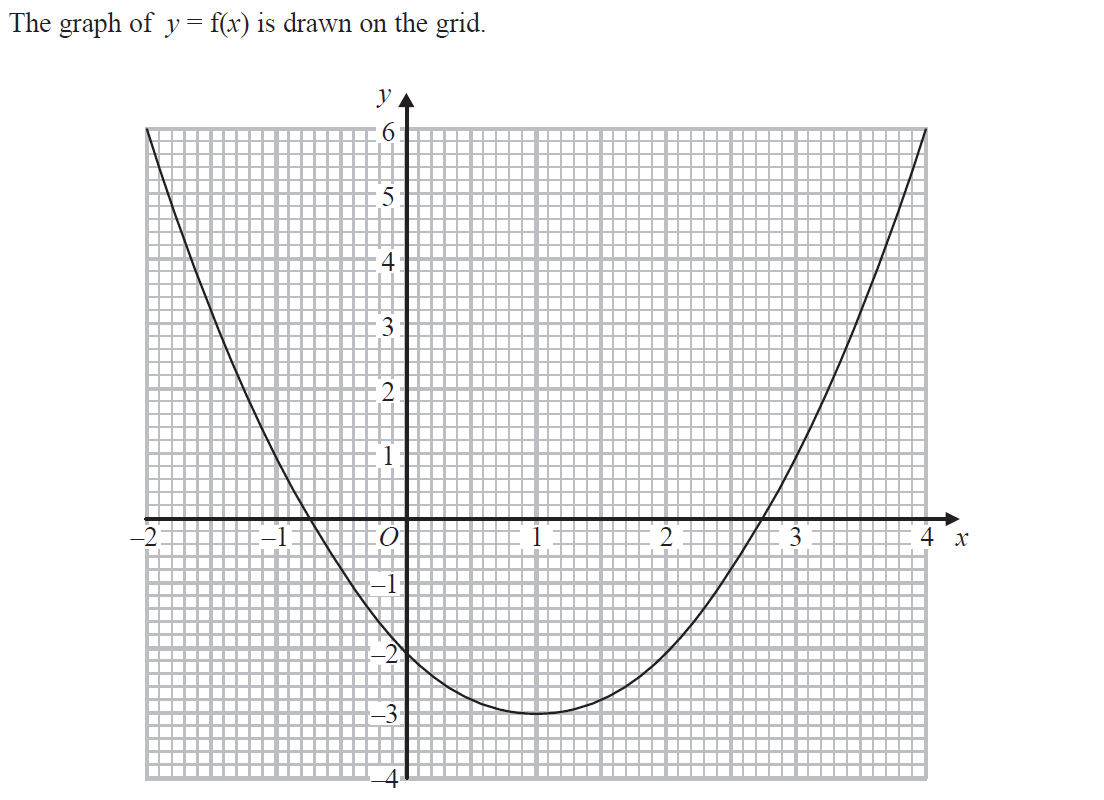 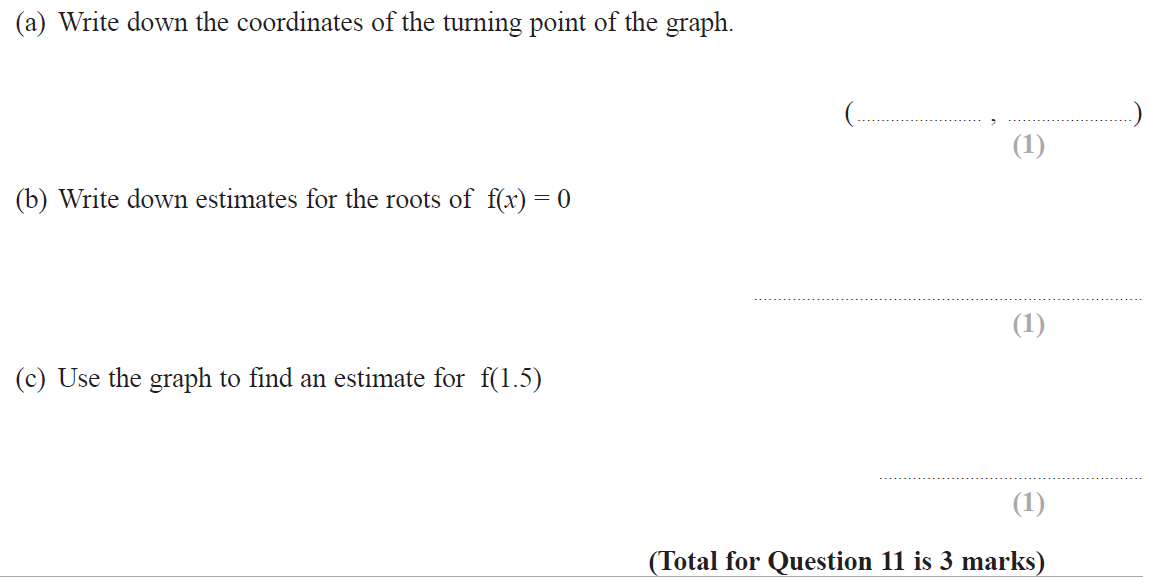 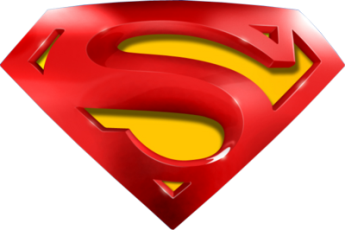 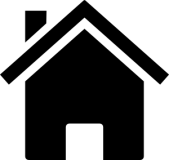 May 2017 1H Q11
Algebra
Functions
A
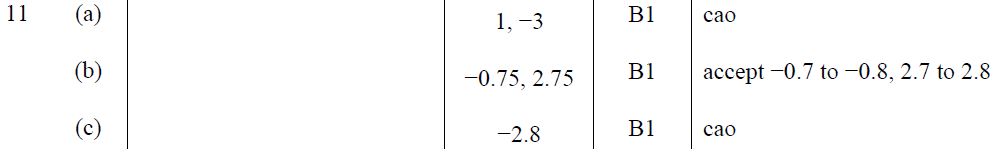 B
C
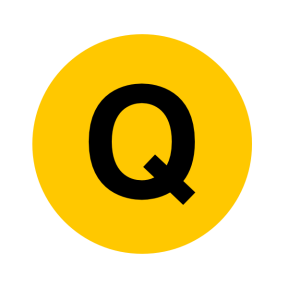 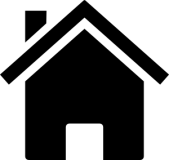 Nov 2017 2H Q22
Algebra
Functions
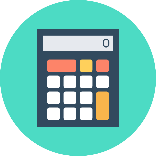 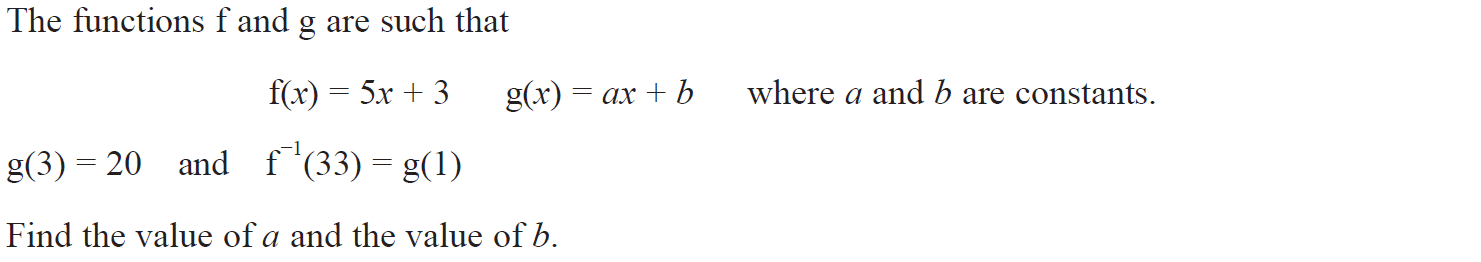 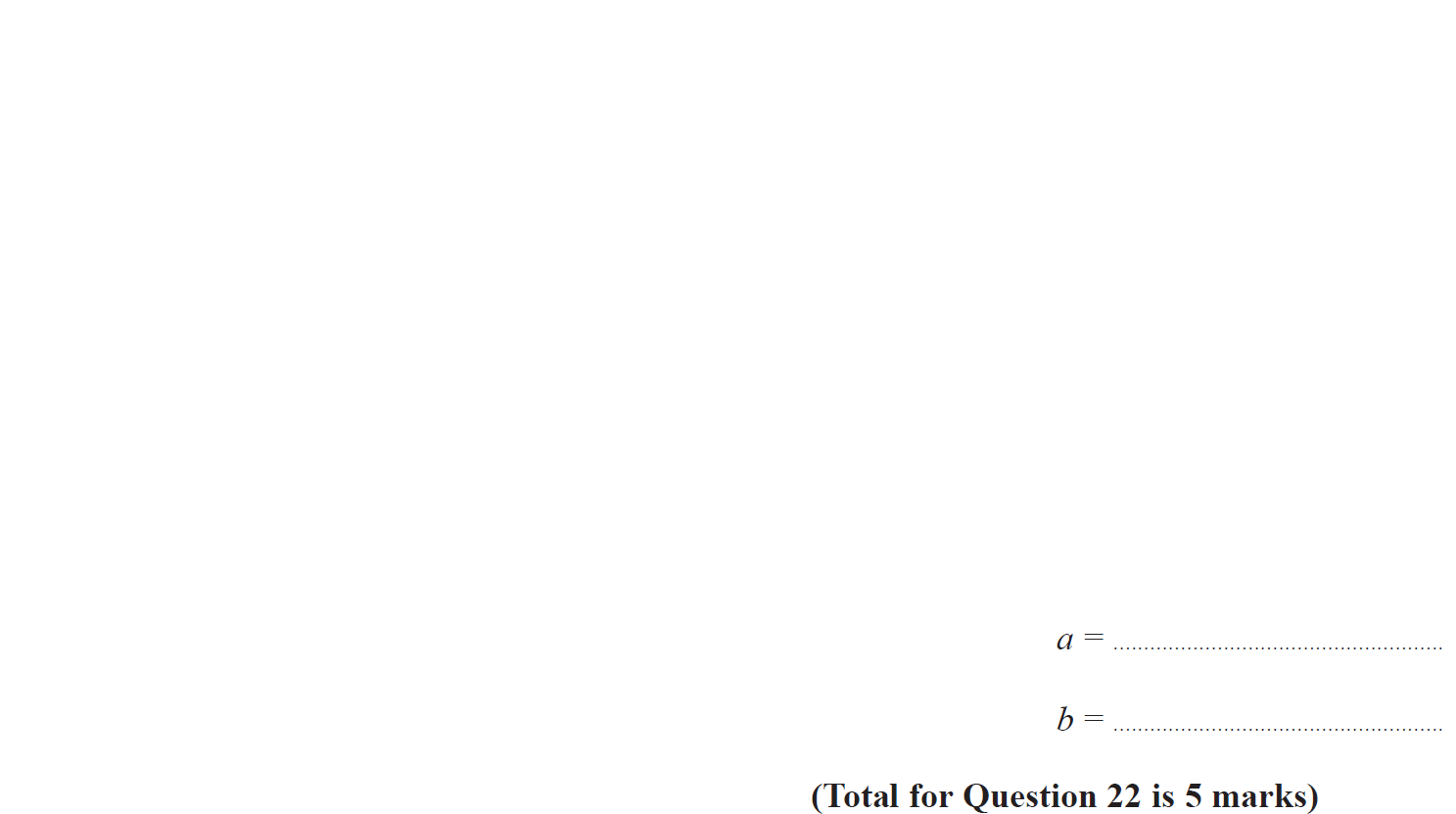 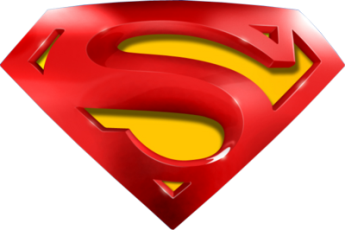 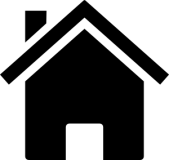 Nov 2017 2H Q22
Algebra
Functions
A
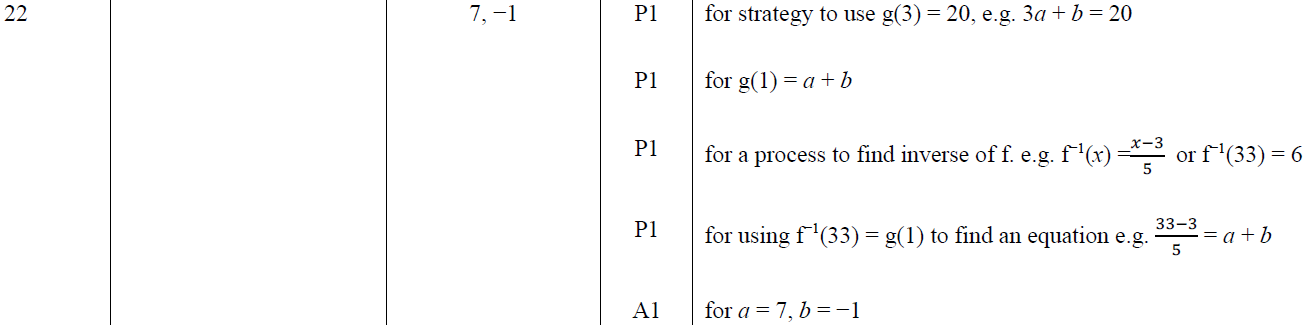 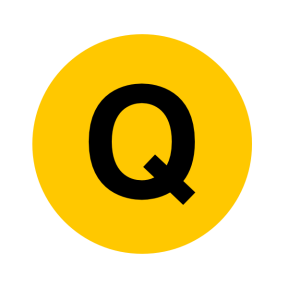 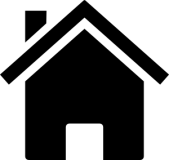 June 2018 2H Q11
Algebra
Functions
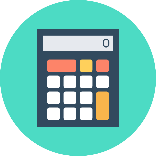 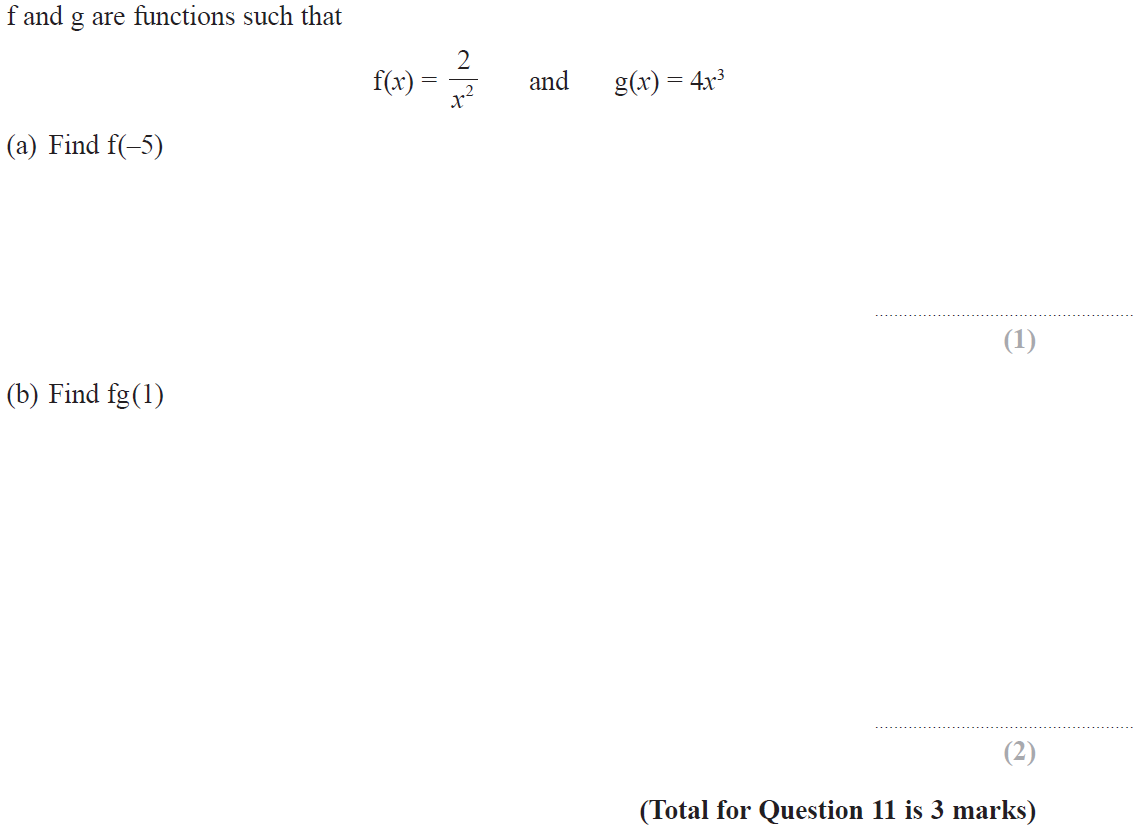 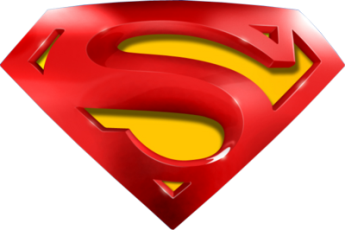 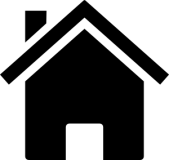 June 2018 2H Q11
Algebra
Functions
A
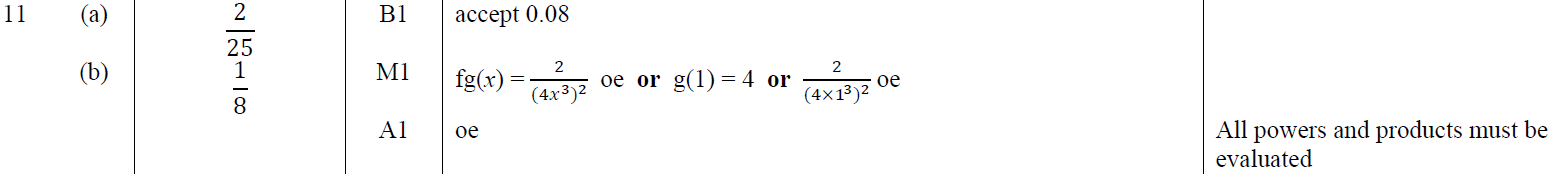 B
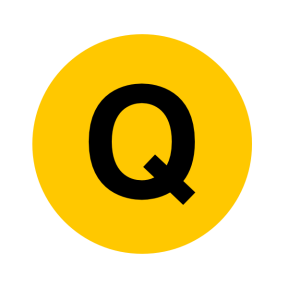 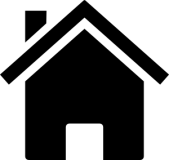 Nov 2018 1H Q19
Algebra
Functions
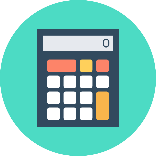 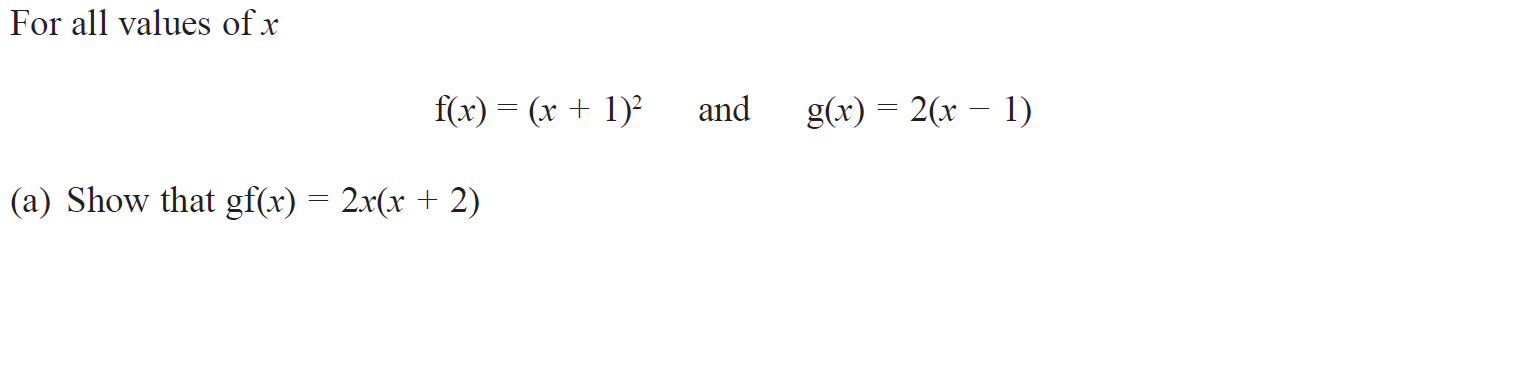 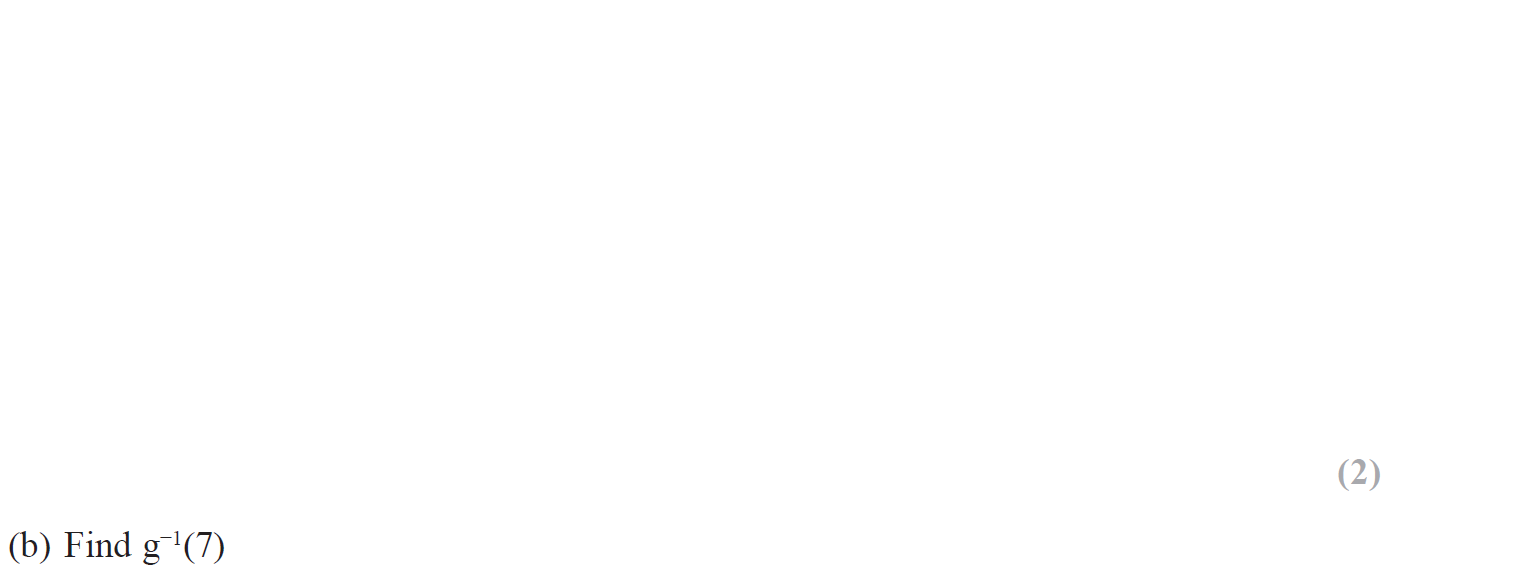 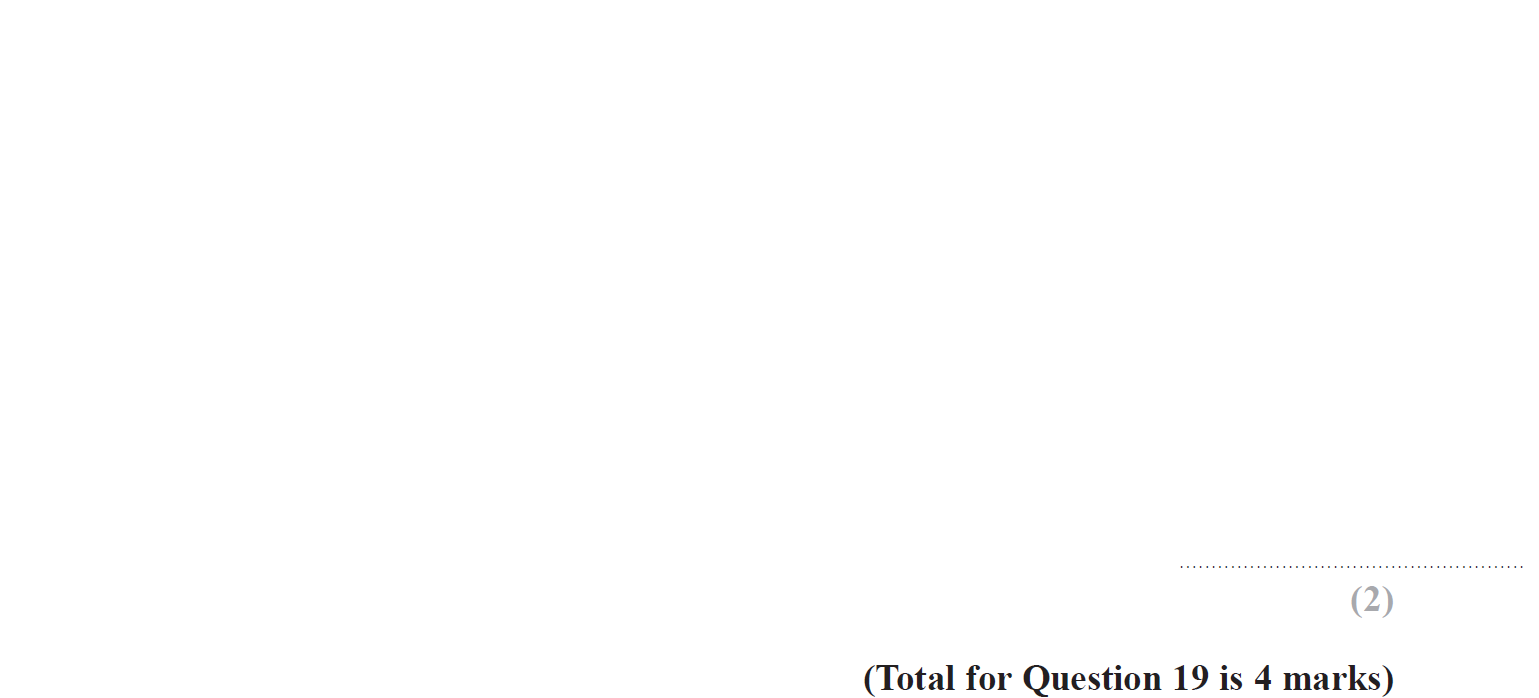 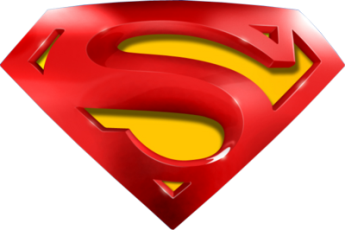 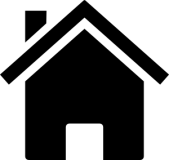 Nov 2018 1H Q19
Algebra
Functions
A
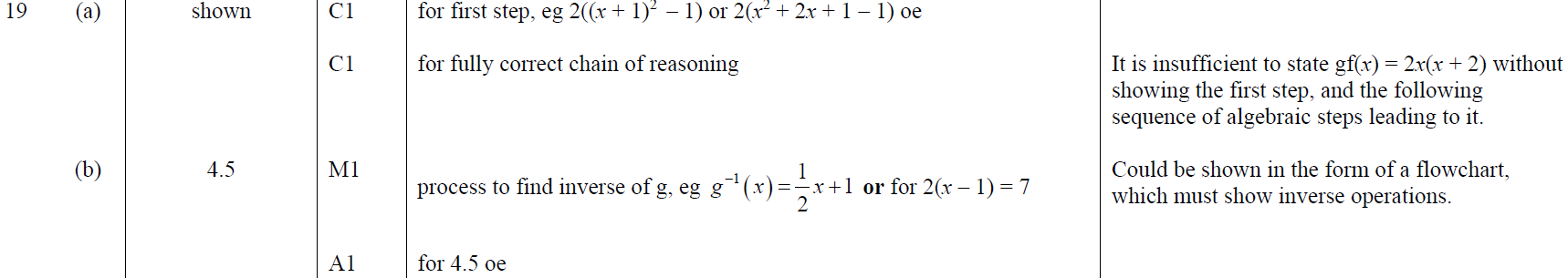 B
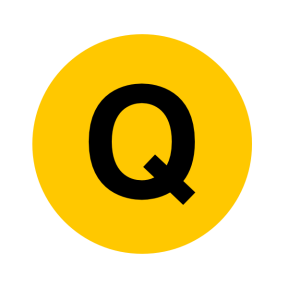 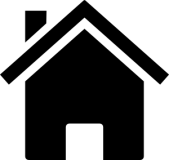 Nov 2018 3H Q10
Algebra
Functions
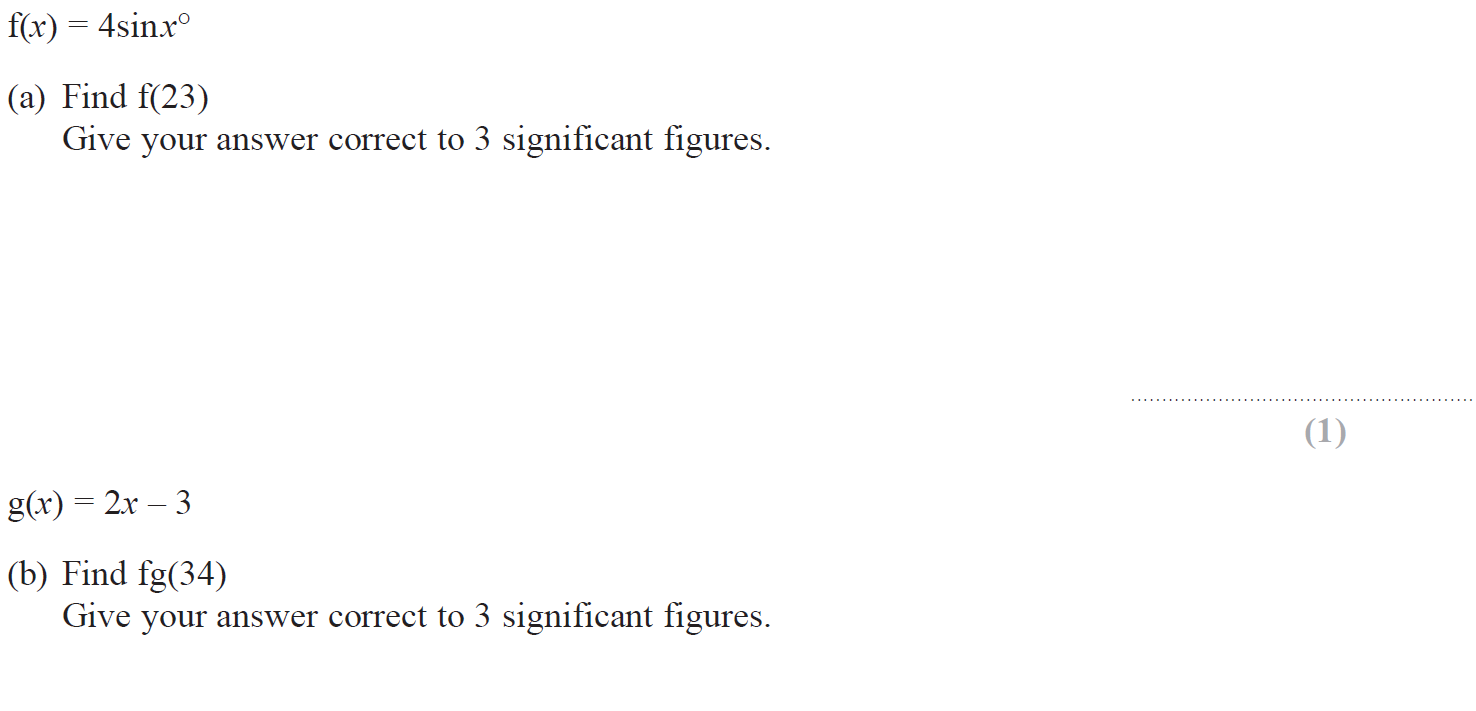 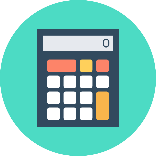 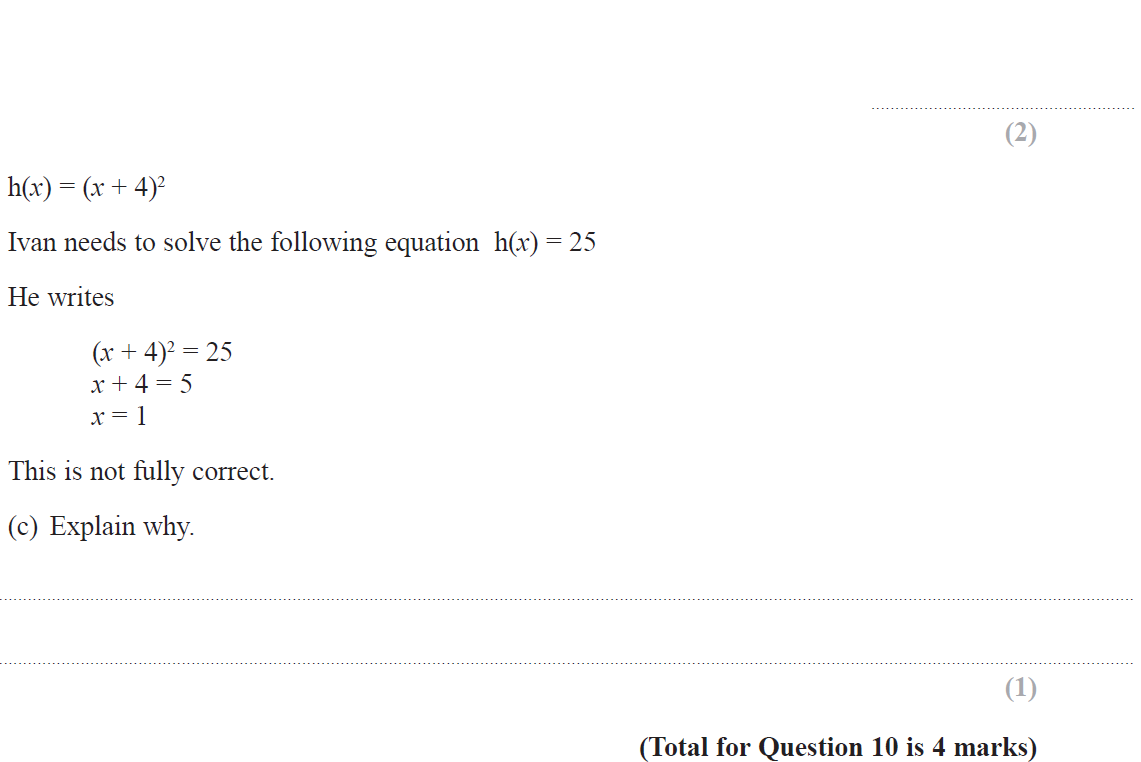 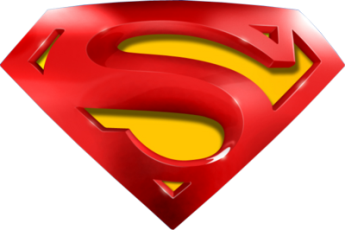 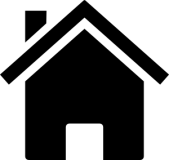 Nov 2018 3H Q10
Algebra
Functions
A
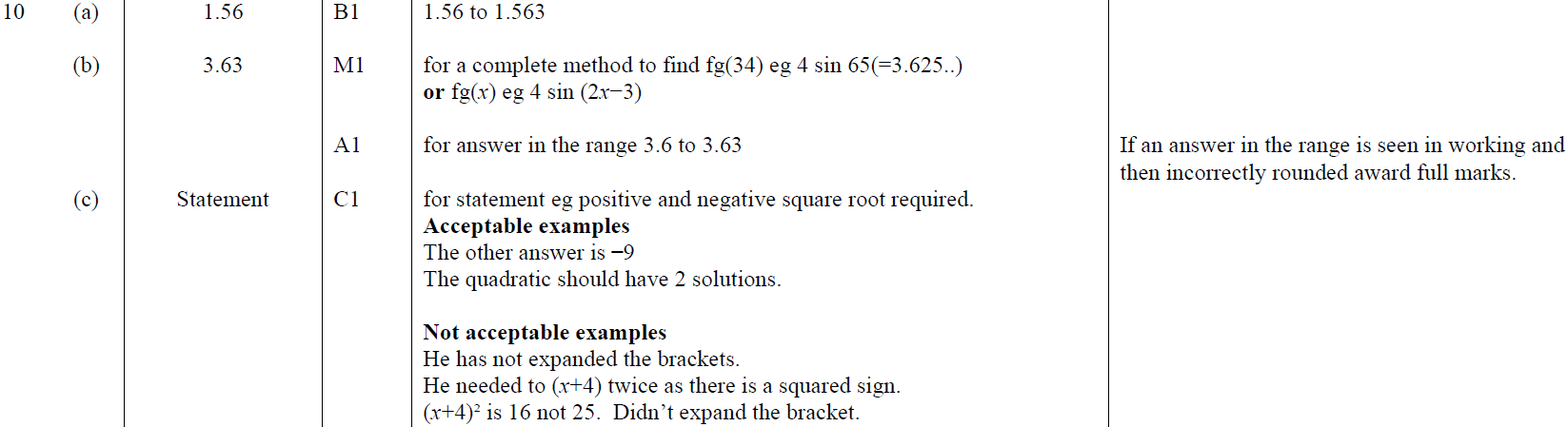 B
C
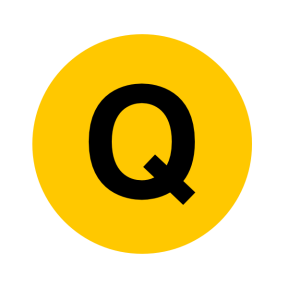 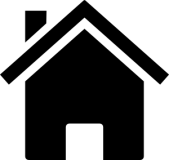 May 2019 1H Q21
Algebra
Functions
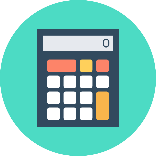 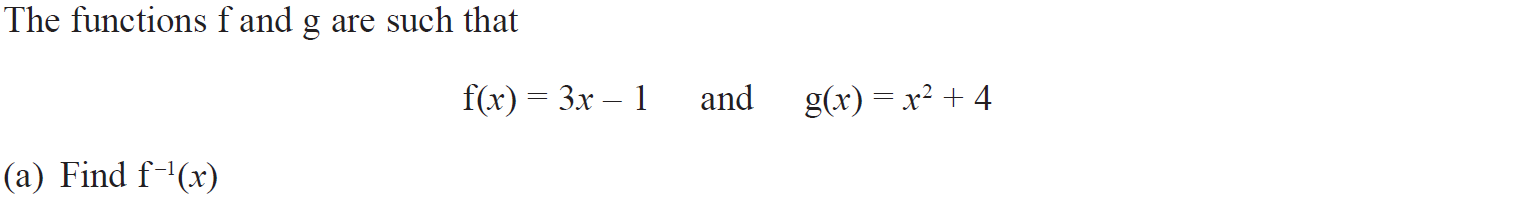 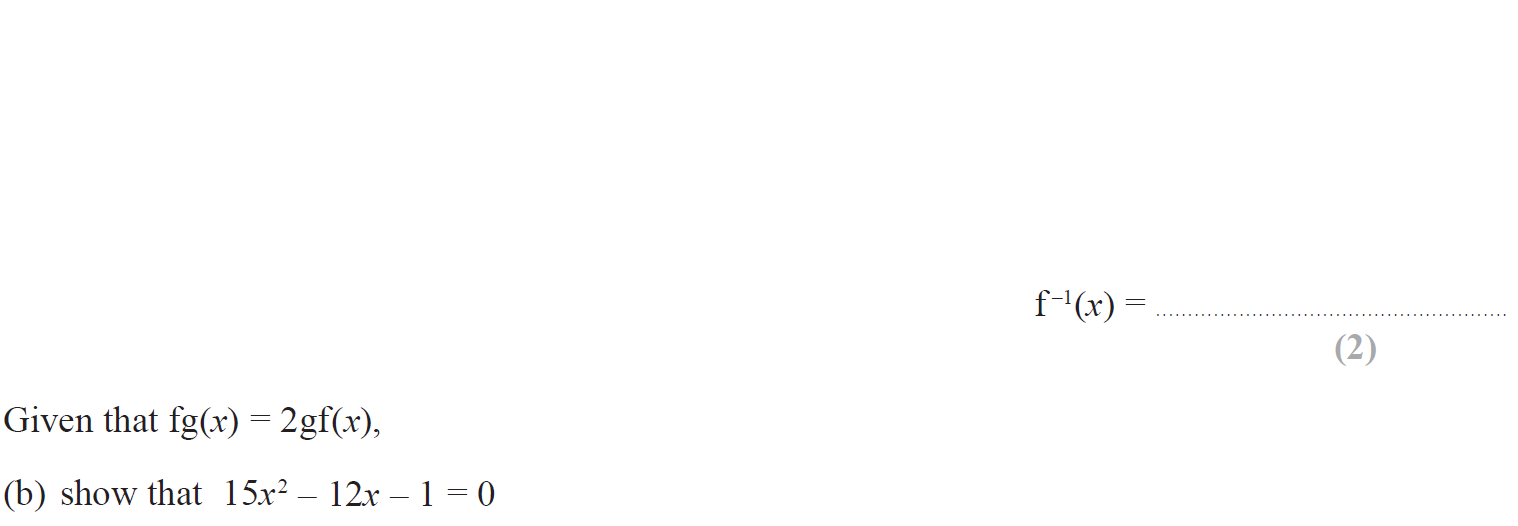 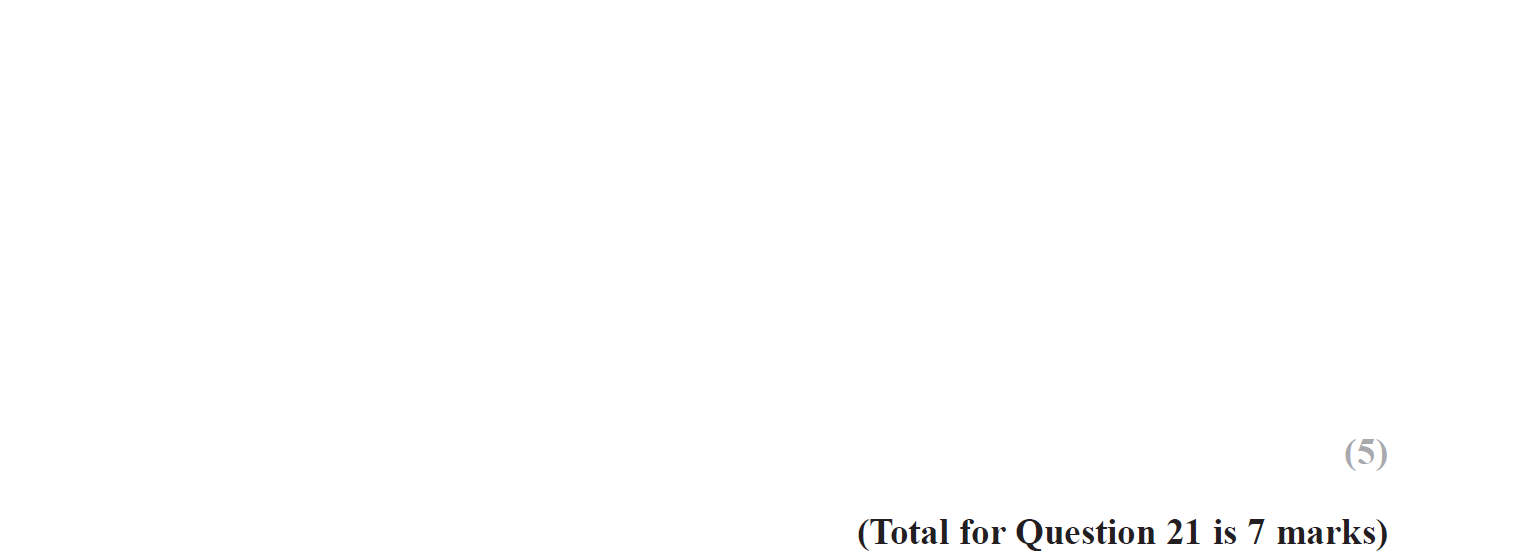 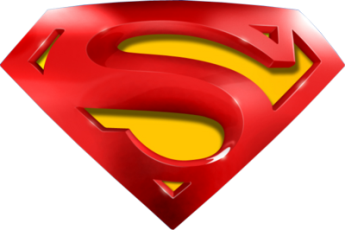 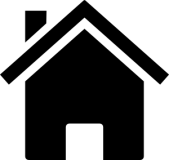 May 2019 1H Q21
Algebra
Functions
A
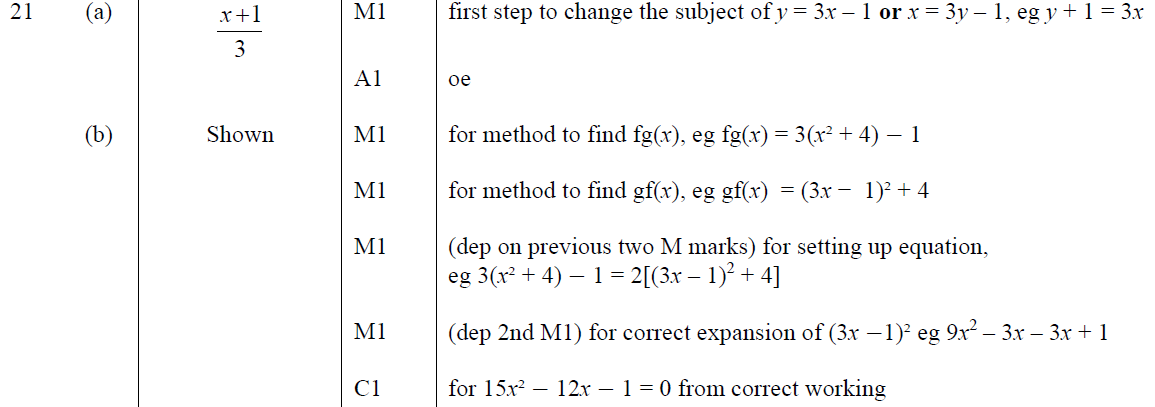 B
A SF
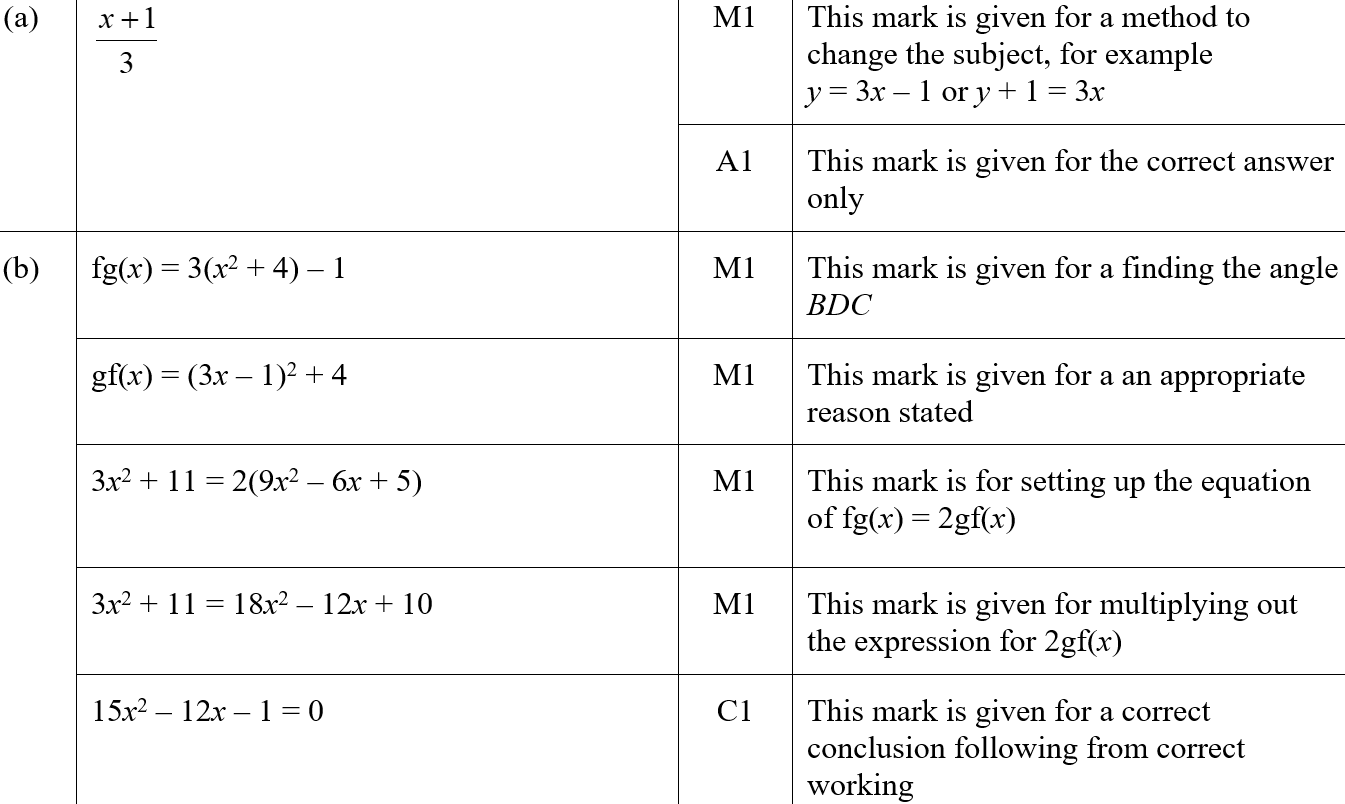 B SF
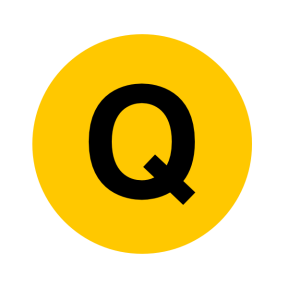 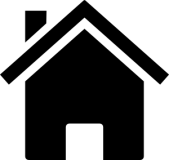 Show that…/ Proof
Show that…/ Proof
(algebraic)
SAM
1H Q18
Spec 1
2H Q13
May 2017
1H Q4
Nov 2017
1H Q3
Nov 2017
3H Q19
Nov 2018
3H Q14
Spec 1
3H Q22
May 2017
1H Q6
SAM
2H Q14
Nov 2017
1H Q6
May 2018
1H Q12
Nov 2018
3H Q15
SAM
2H Q16
May 2017
1H Q10
Spec 2
1H Q9
Nov 2017
1H Q14
June 2018
2H Q13
May 2019
1H Q13
SAM
3H Q3
Spec 2
1H Q20
May 2017
1H Q16
Nov 2017
1H Q17
Nov 2018
1H Q7
May 2019
1H Q21
Spec 1
1H Q15
May 2017
1H Q22
Nov 2017
3H Q11
Spec 2
3H Q7
Nov 2018
2H Q11
June 2019
3H Q18
June 2017
3H Q5
Spec 1
1H Q20
Spec 2
3H Q17
Nov 2017
3H Q14
Nov 2018
3H Q4
Proof of algebraic properties
Circle Theorems
Vectors
Iterations
Similar Shapes
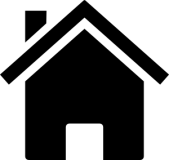 Proof
see also:
Recurring Decimals
Fractions
Surds
SAM 1H Q18
Show that…/ Proof
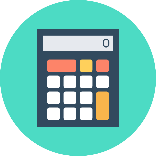 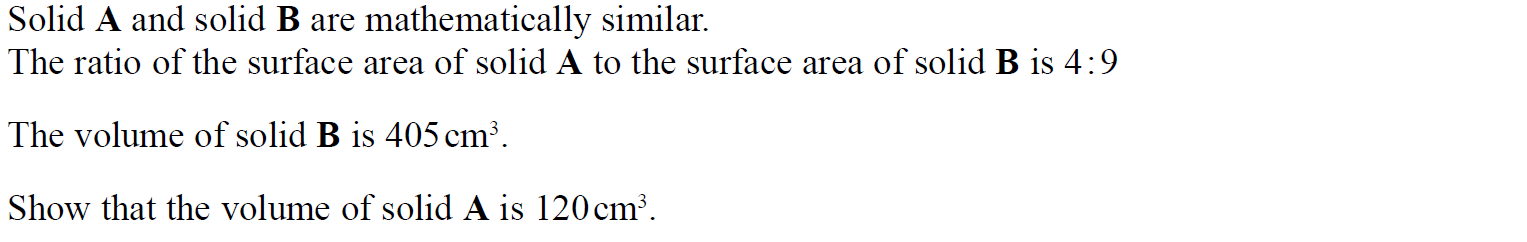 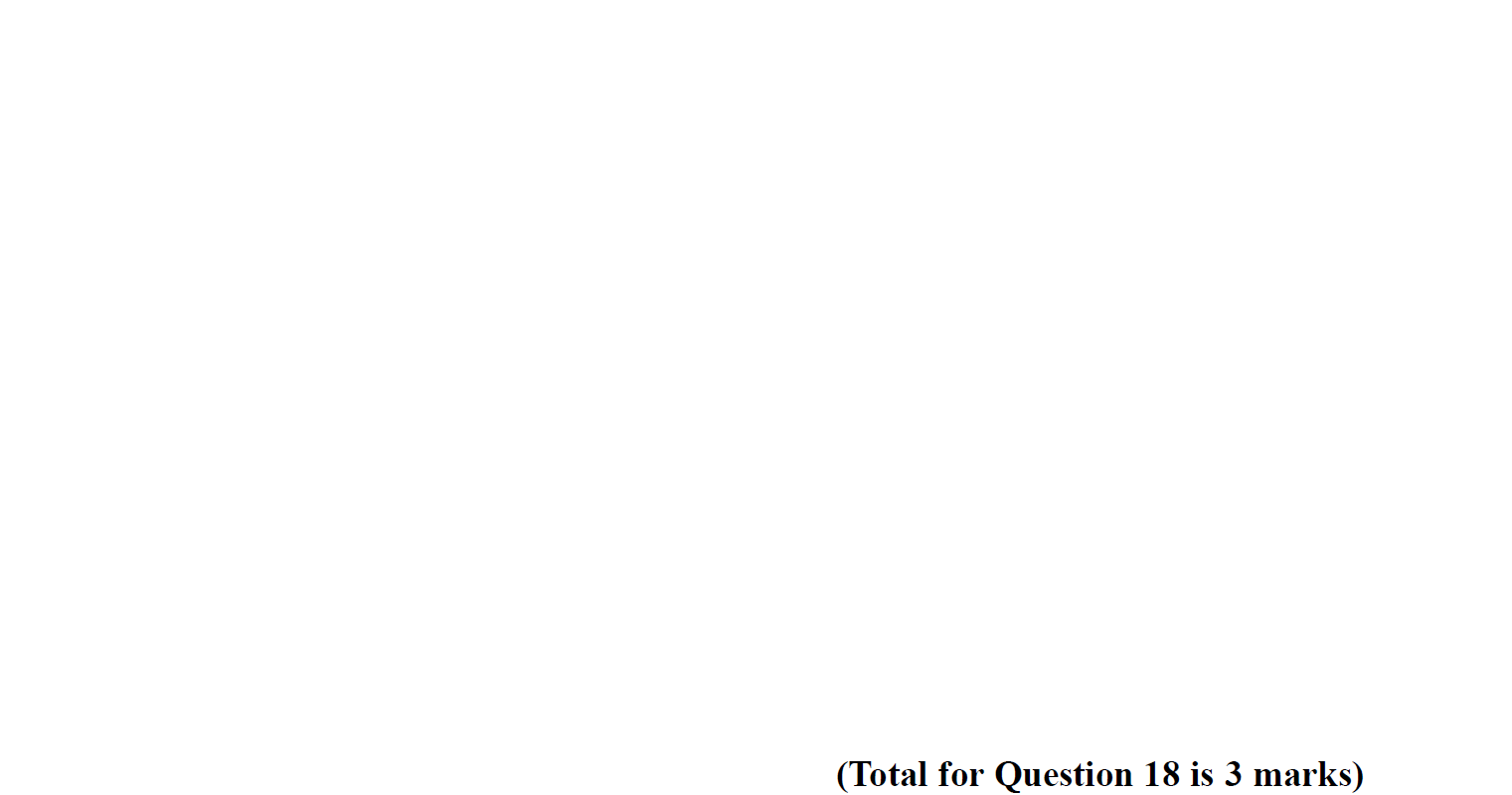 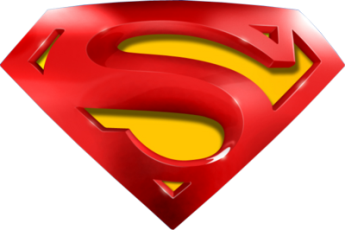 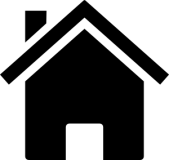 SAM 1H Q18
Show that…/ Proof
A
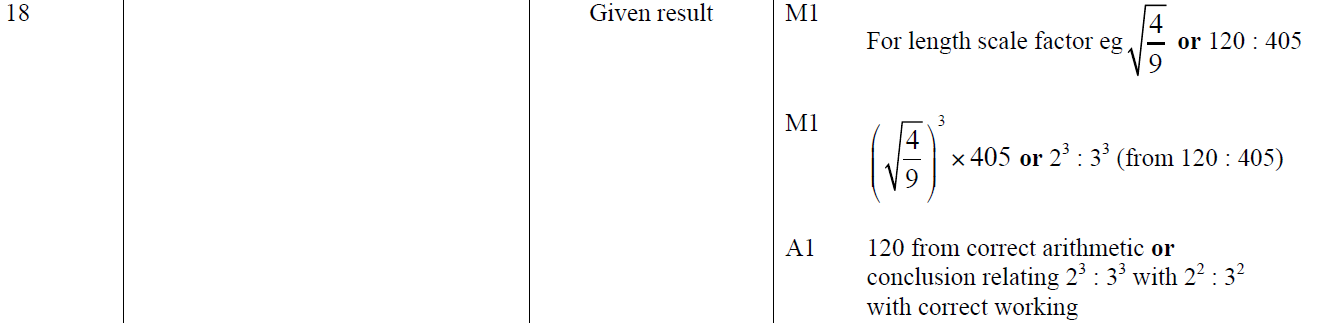 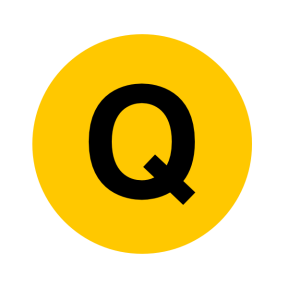 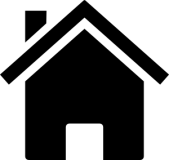 SAM 2H Q14
Show that…/ Proof
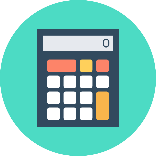 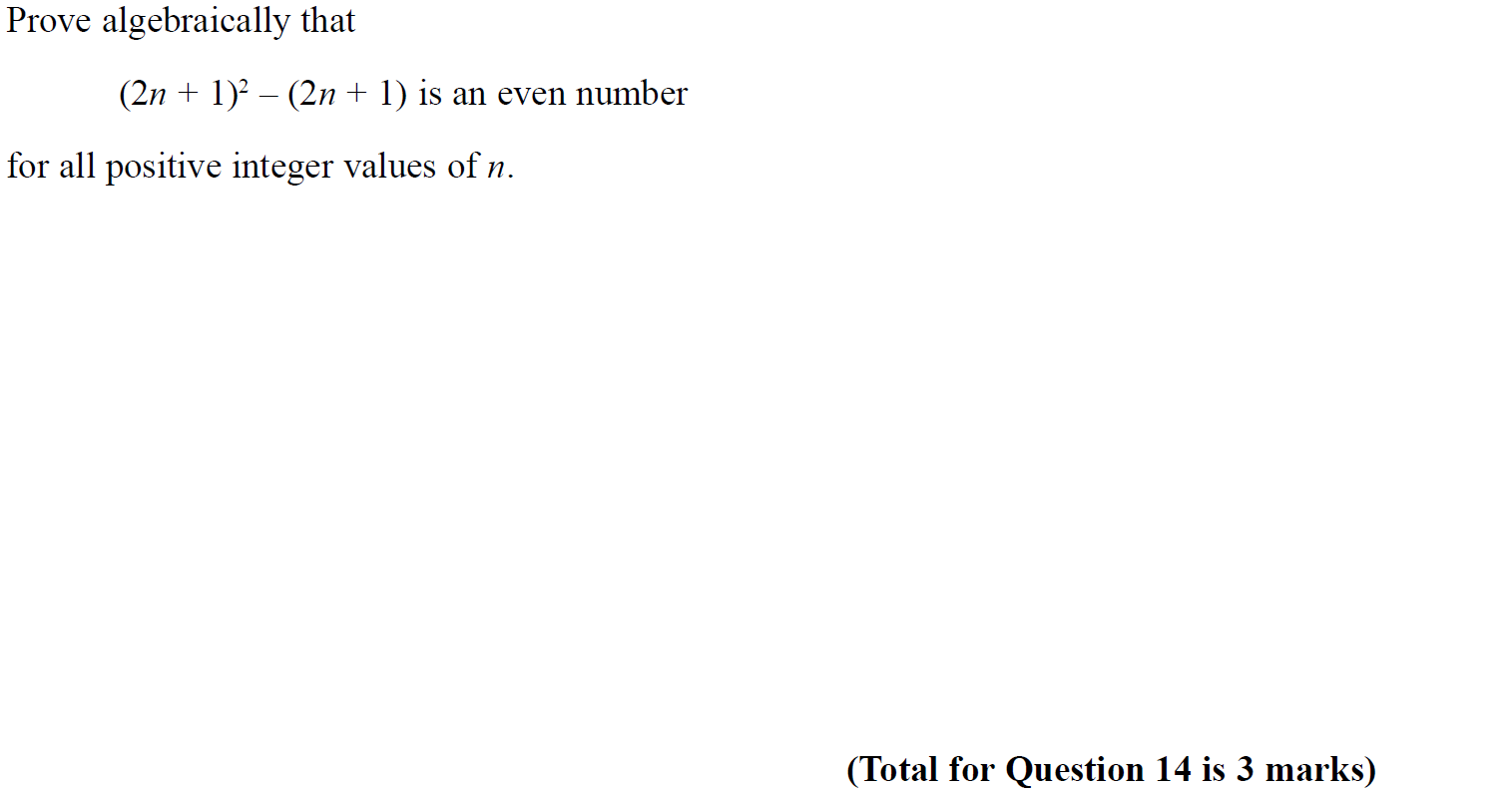 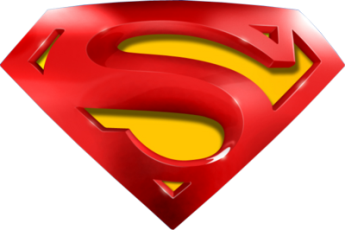 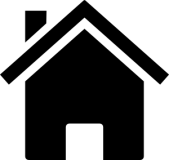 SAM 2H Q14
Show that…/ Proof
A
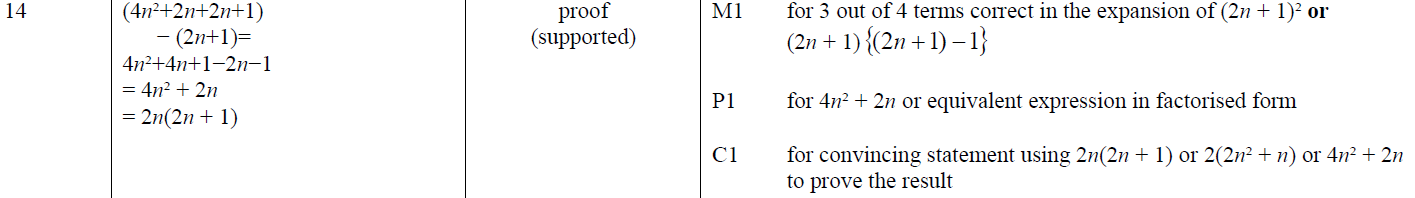 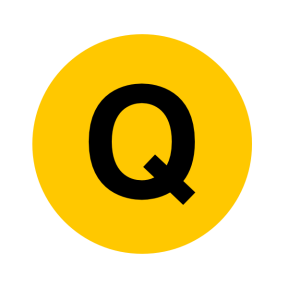 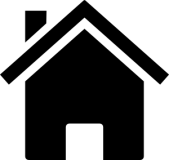 SAM 2H Q16
Show that…/ Proof
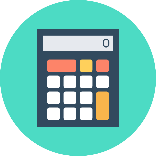 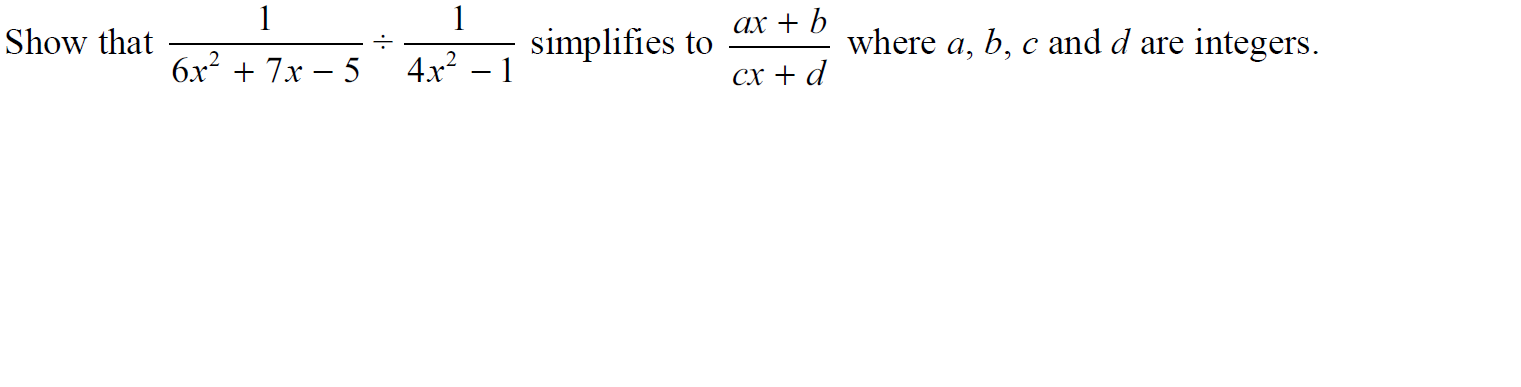 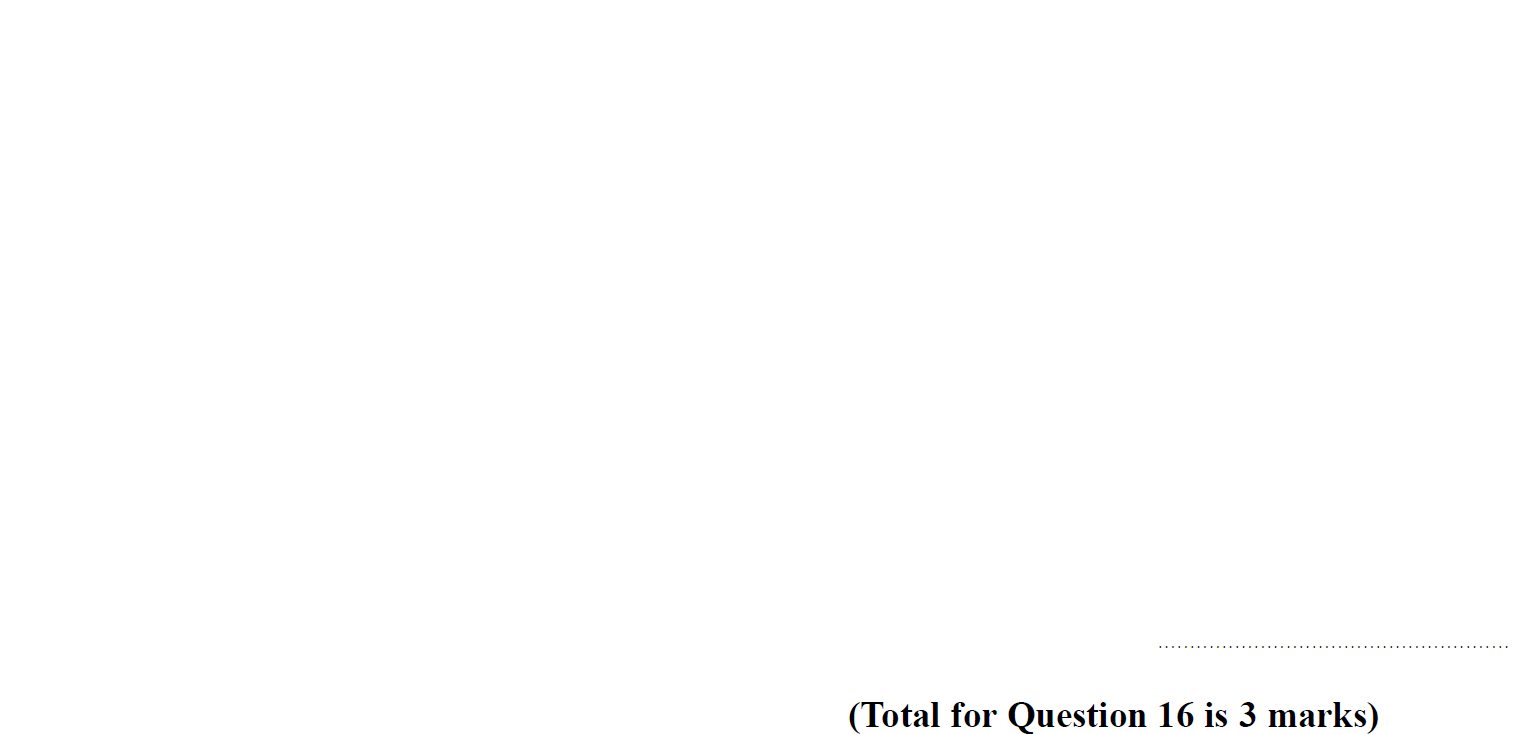 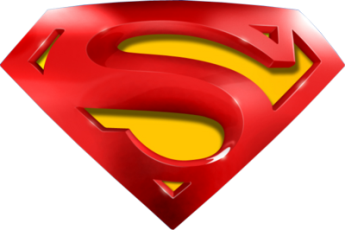 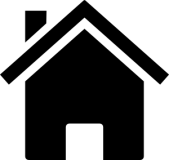 SAM 2H Q16
Show that…/ Proof
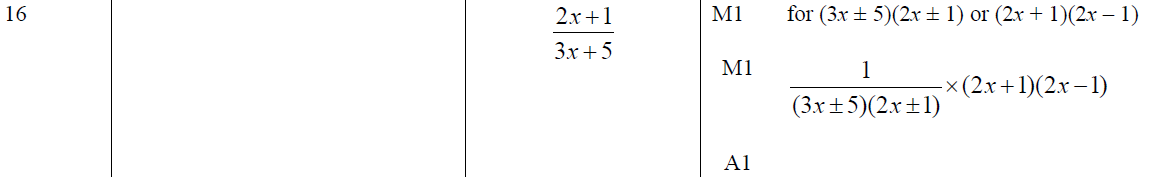 A
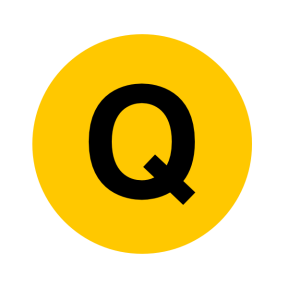 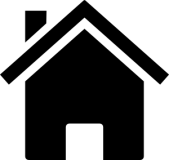 SAM 3H Q3
Show that…/ Proof
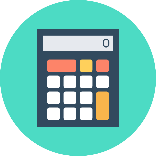 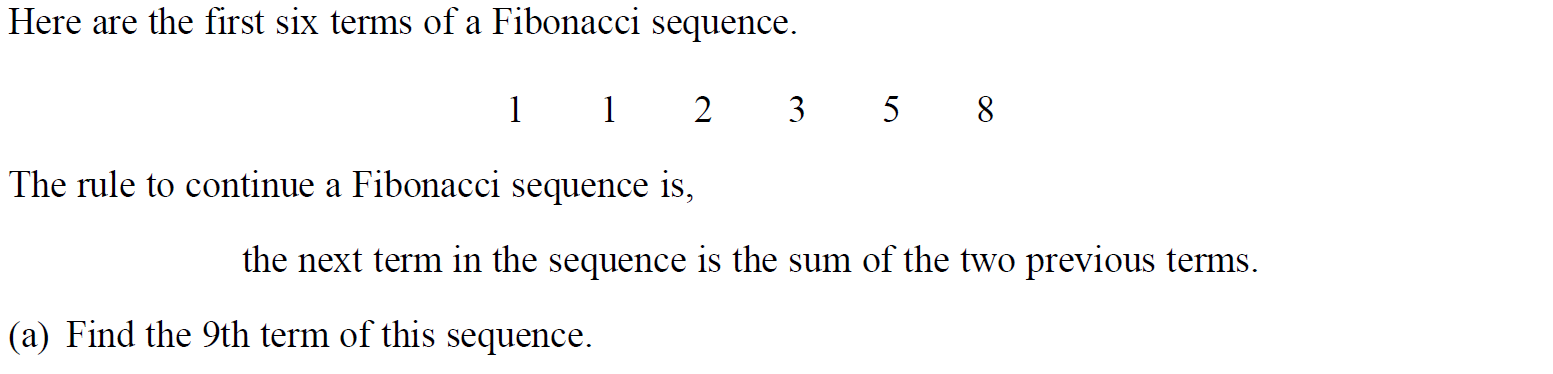 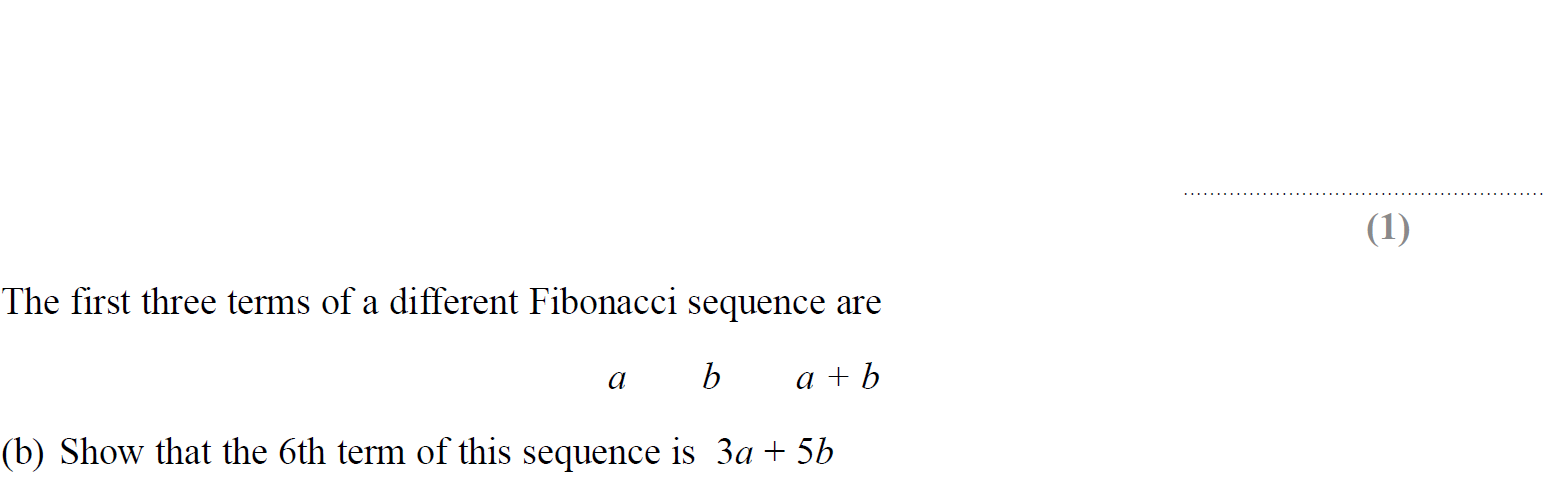 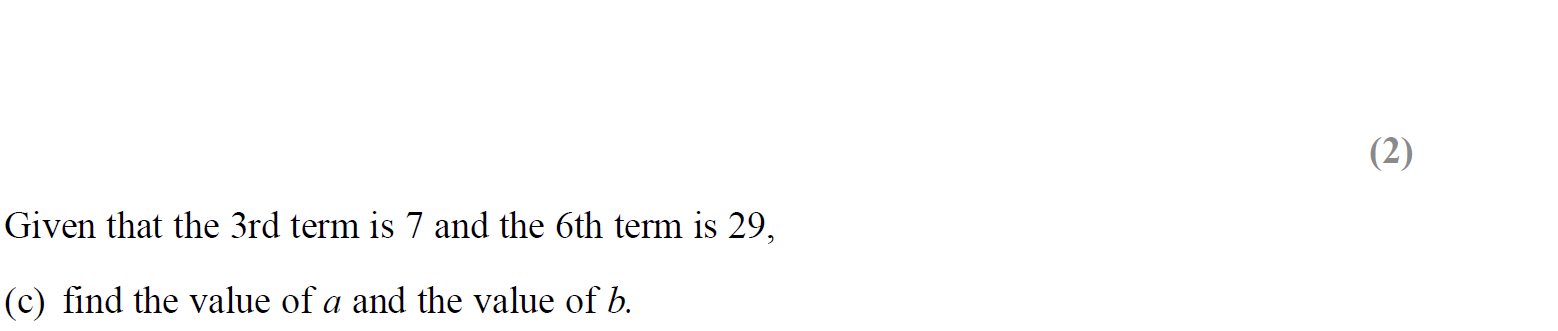 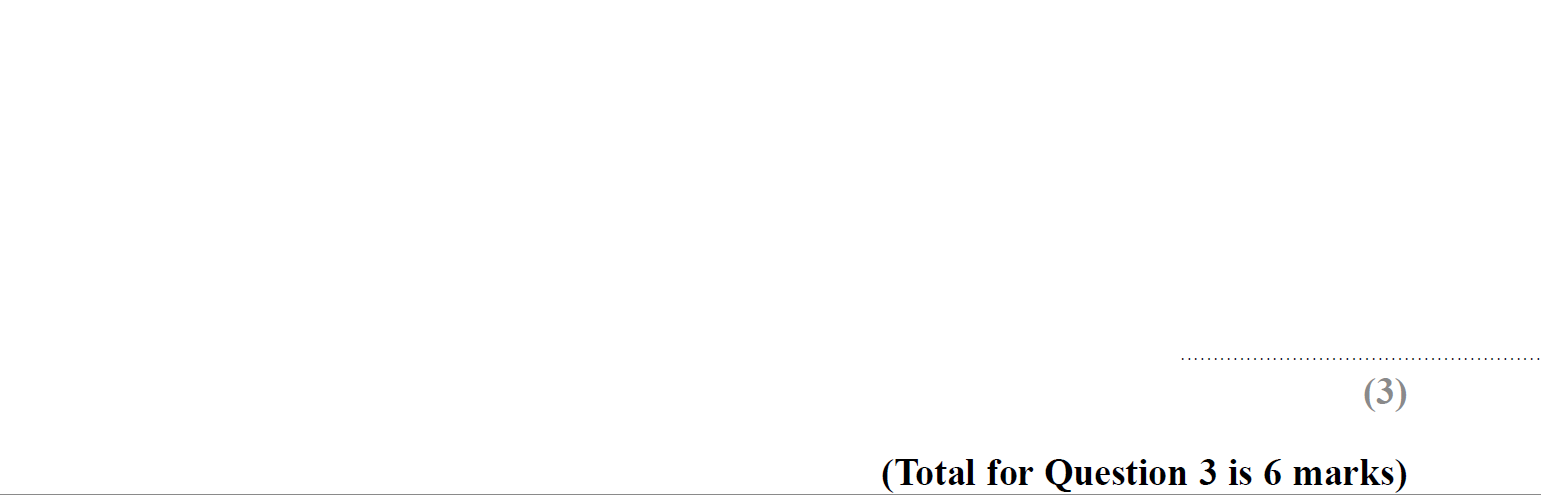 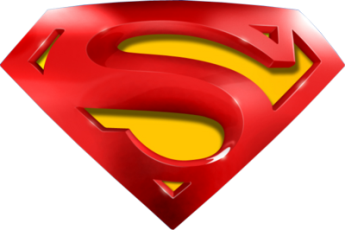 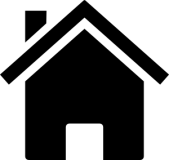 SAM 3H Q3
Show that…/ Proof
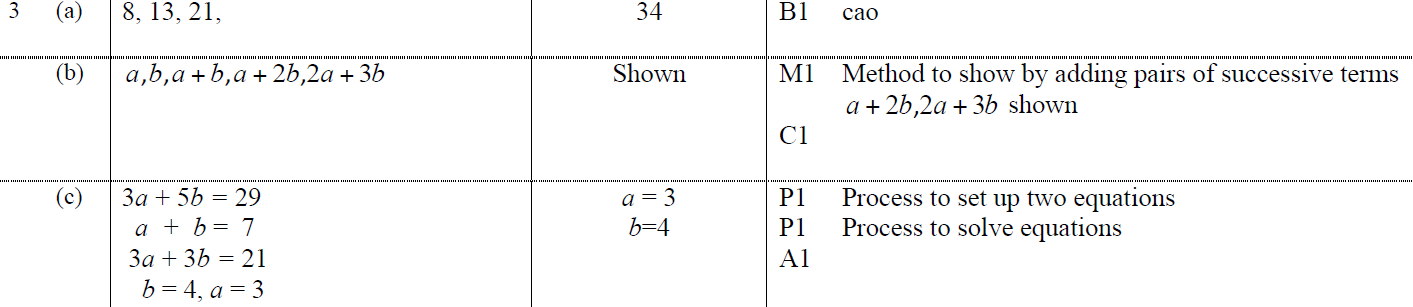 A
B
c
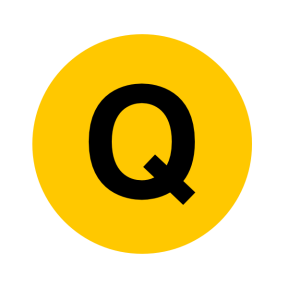 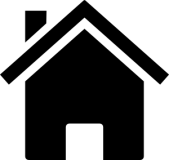 Specimen Set 1 1H Q15
Show that…/ Proof
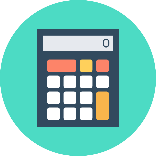 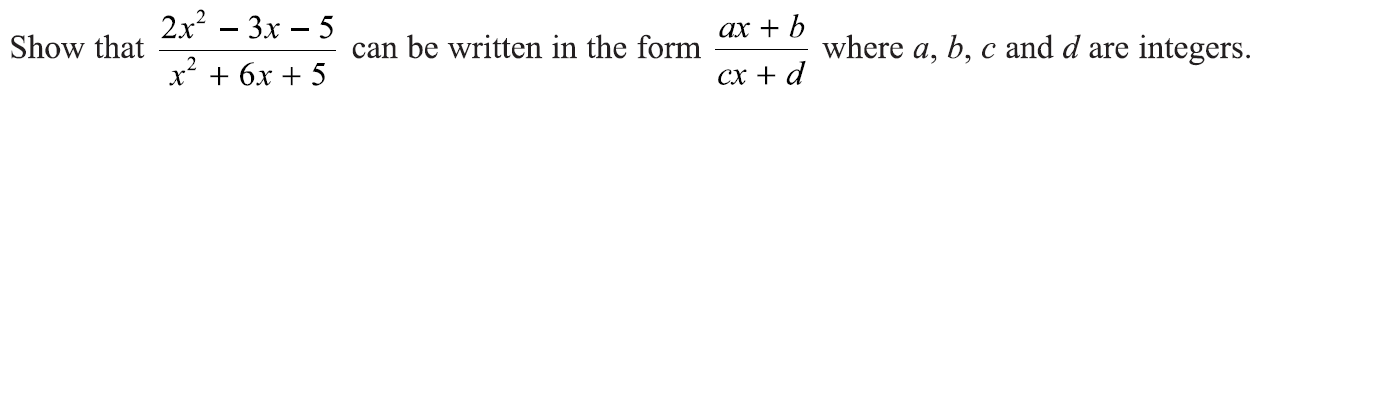 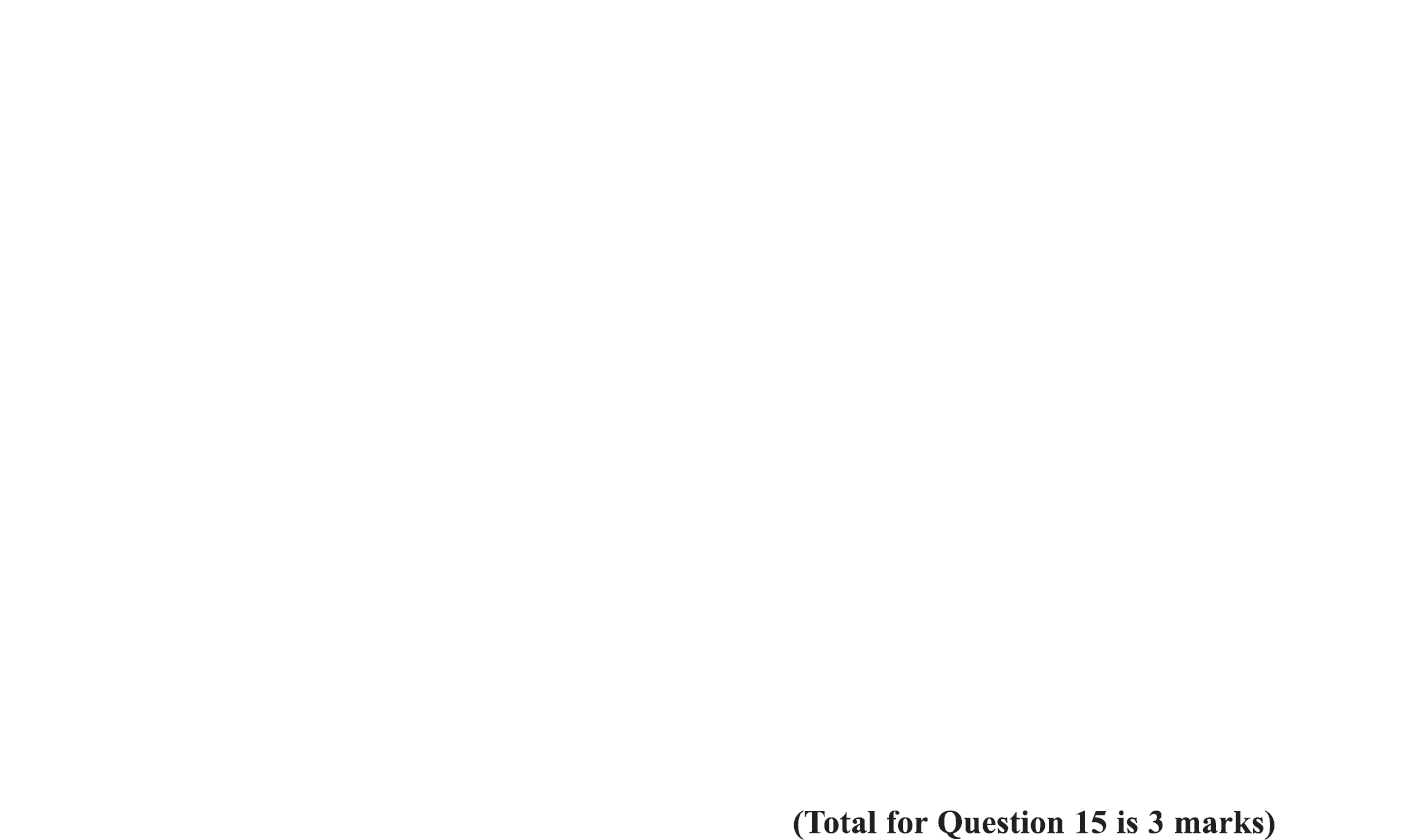 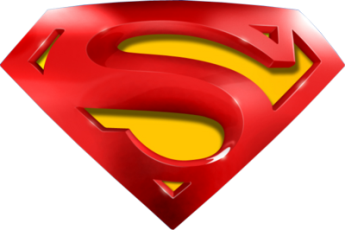 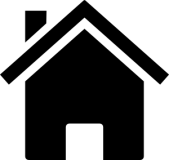 Specimen Set 1 1H Q15
Show that…/ Proof
A
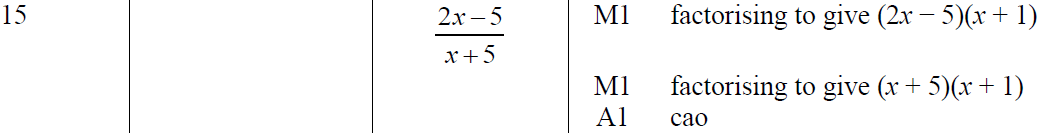 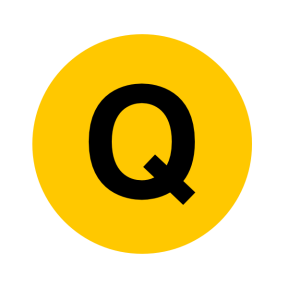 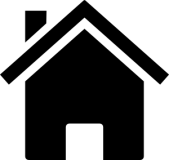 Specimen Set 1 1H Q20
Show that…/ Proof
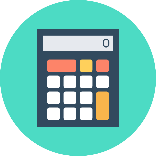 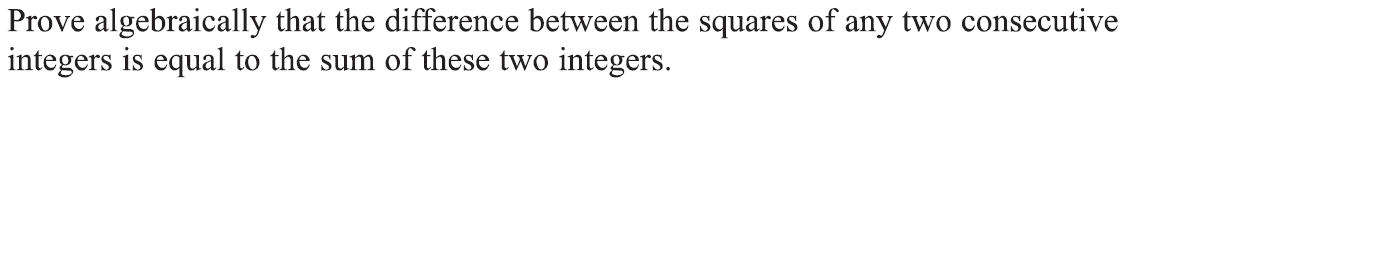 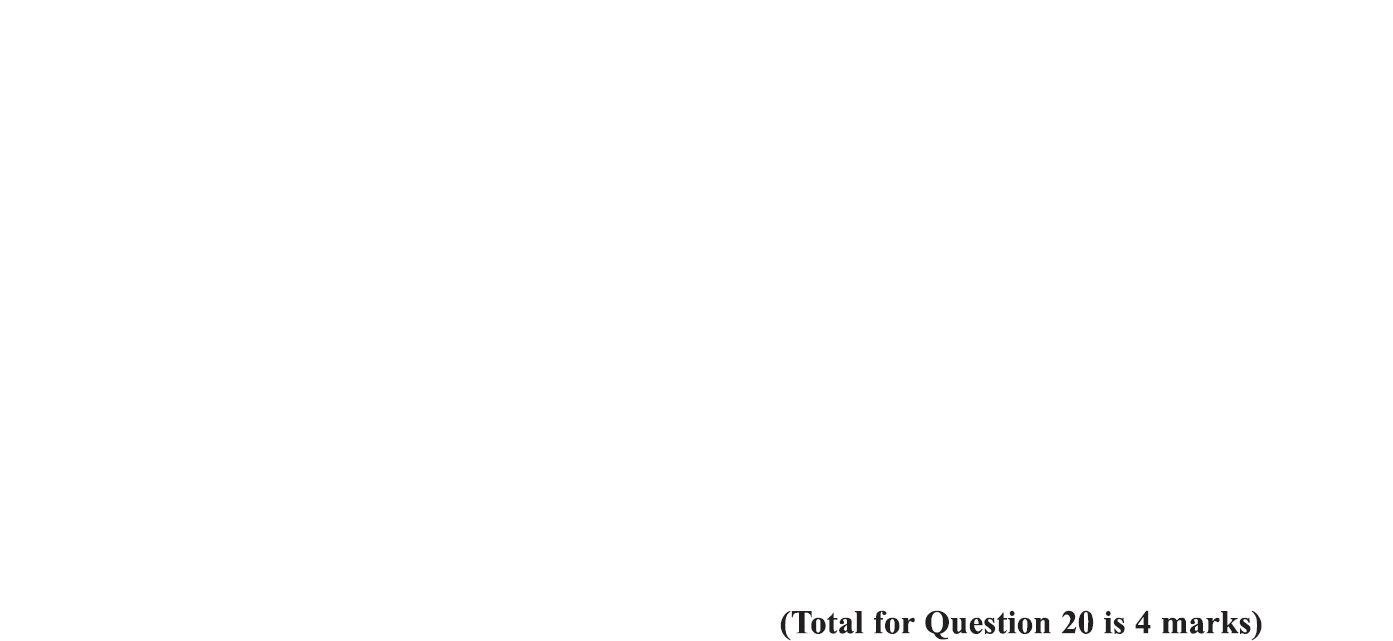 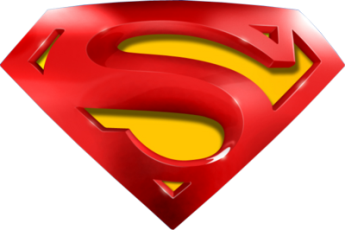 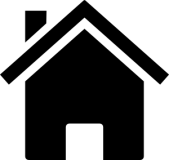 Specimen Set 1 1H Q20
Show that…/ Proof
A
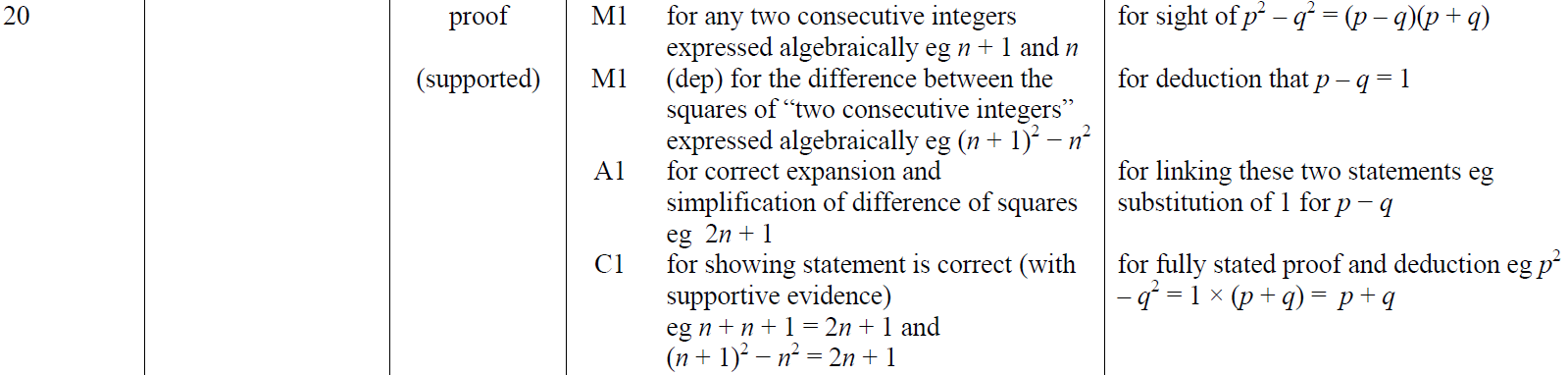 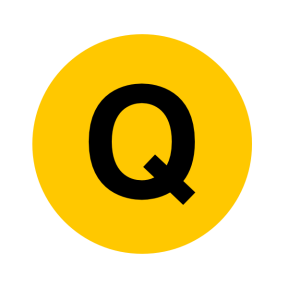 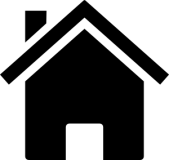 Specimen Set 1 2H Q13
Show that…/ Proof
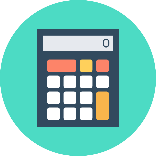 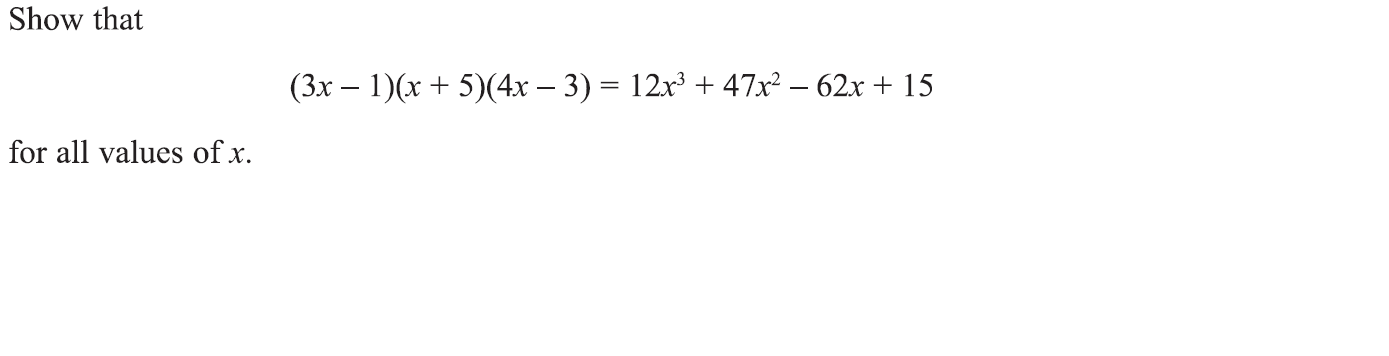 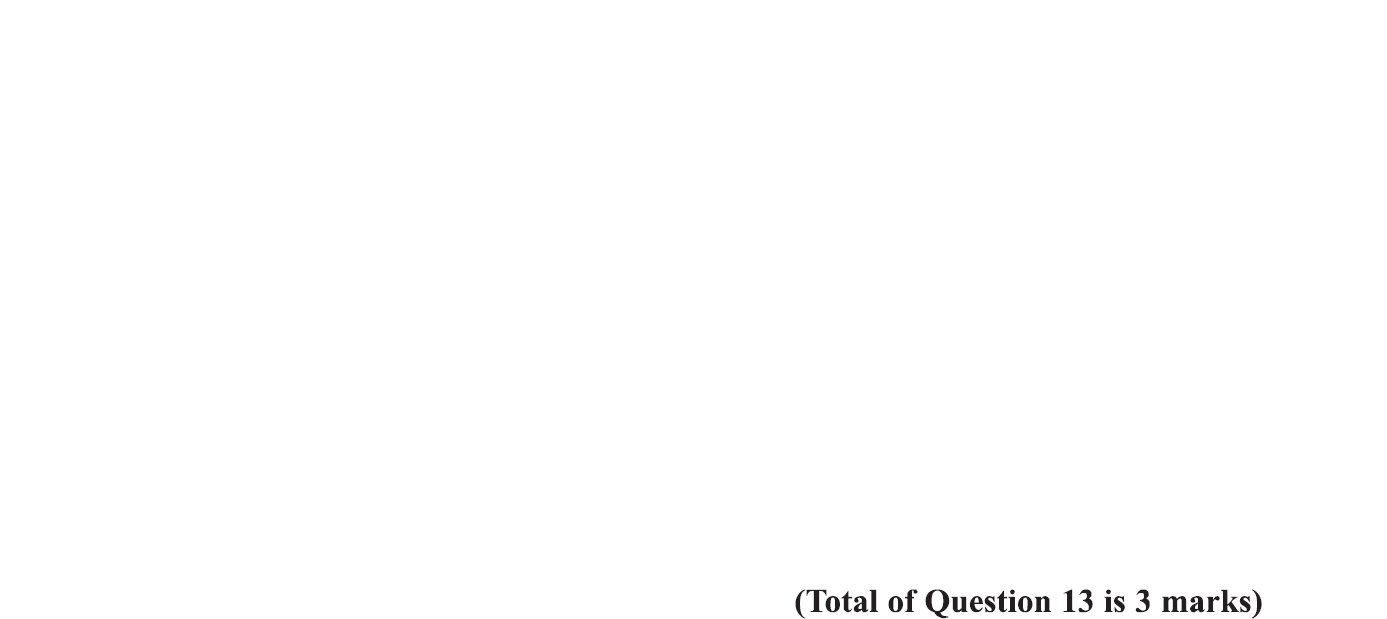 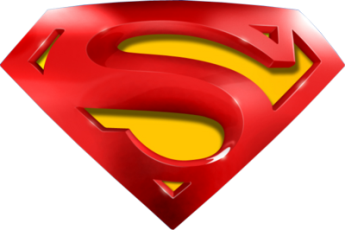 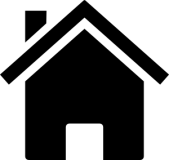 Specimen Set 1 2H Q13
Show that…/ Proof
A
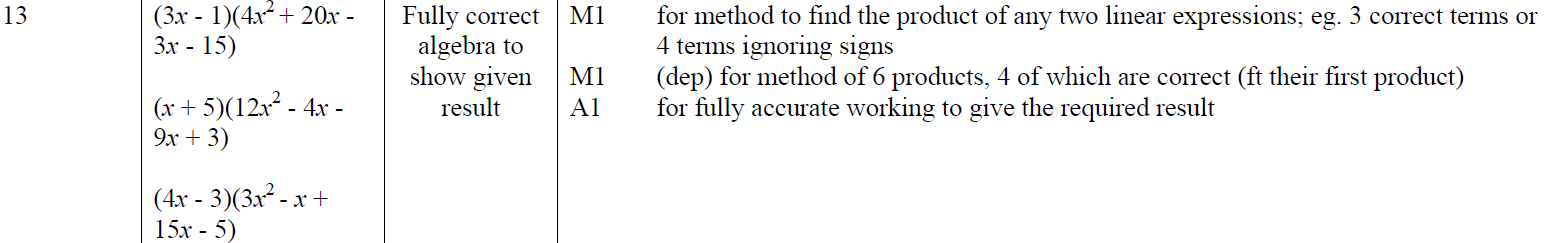 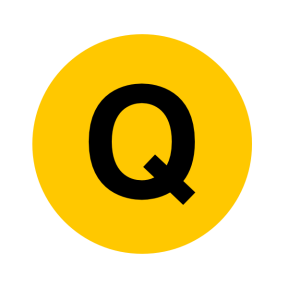 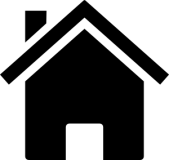 Specimen Set 1 2H Q24
Show that…/ Proof
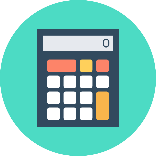 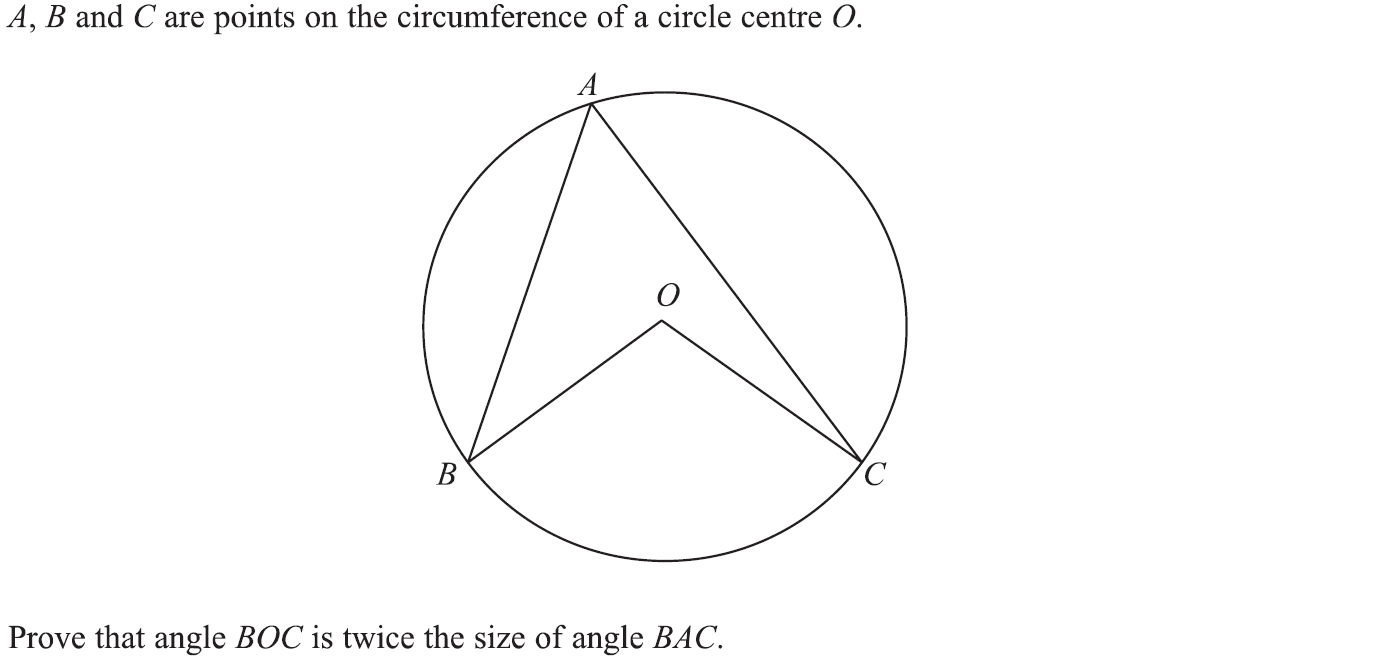 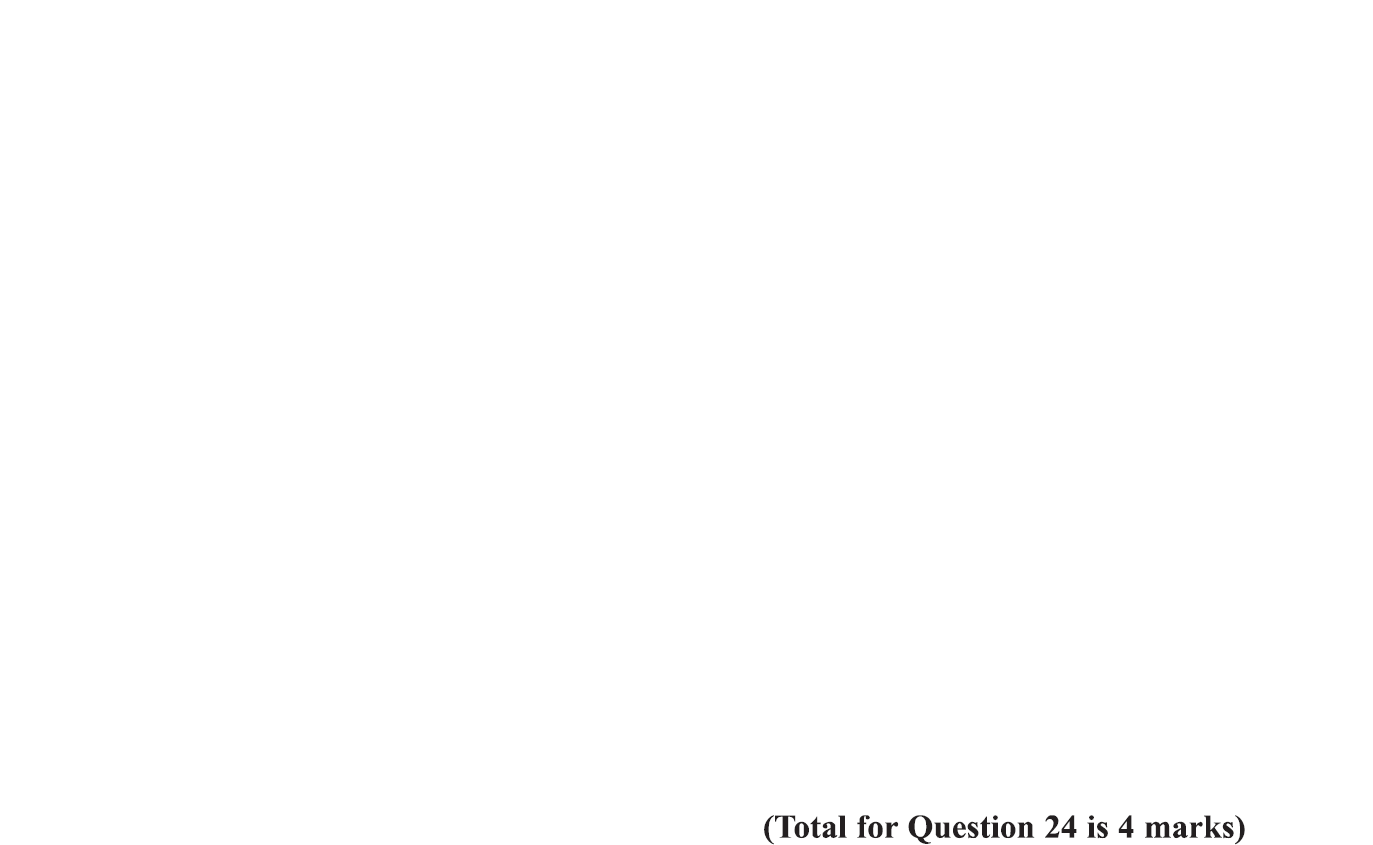 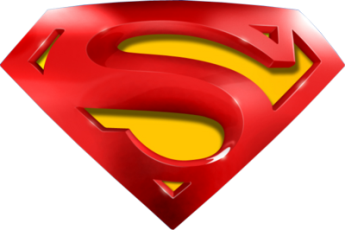 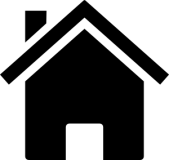 Specimen Set 1 2H Q24
Show that…/ Proof
A
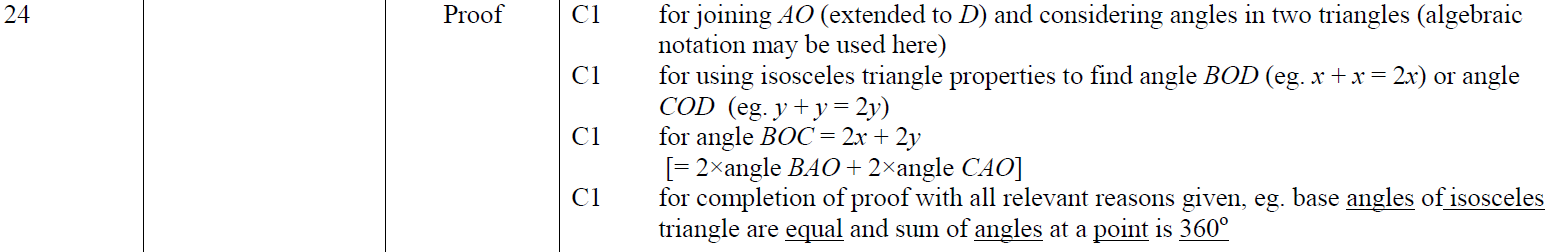 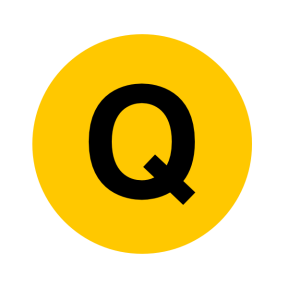 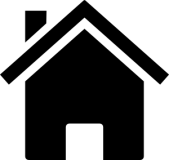 Specimen Set 1 3H Q22
Show that…/ Proof
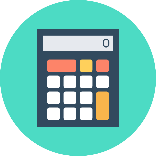 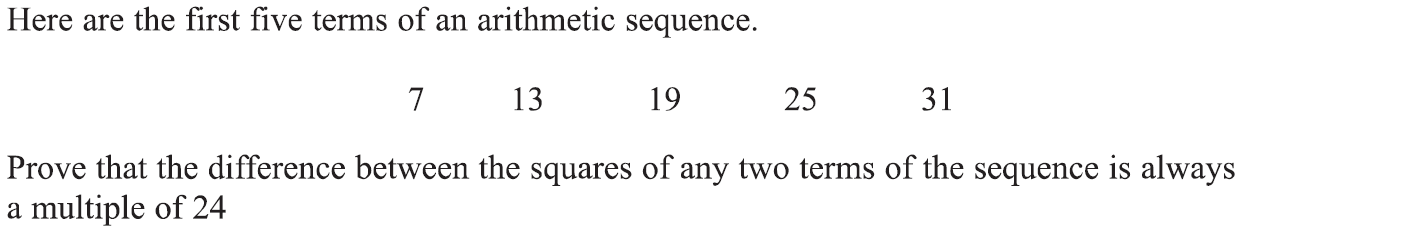 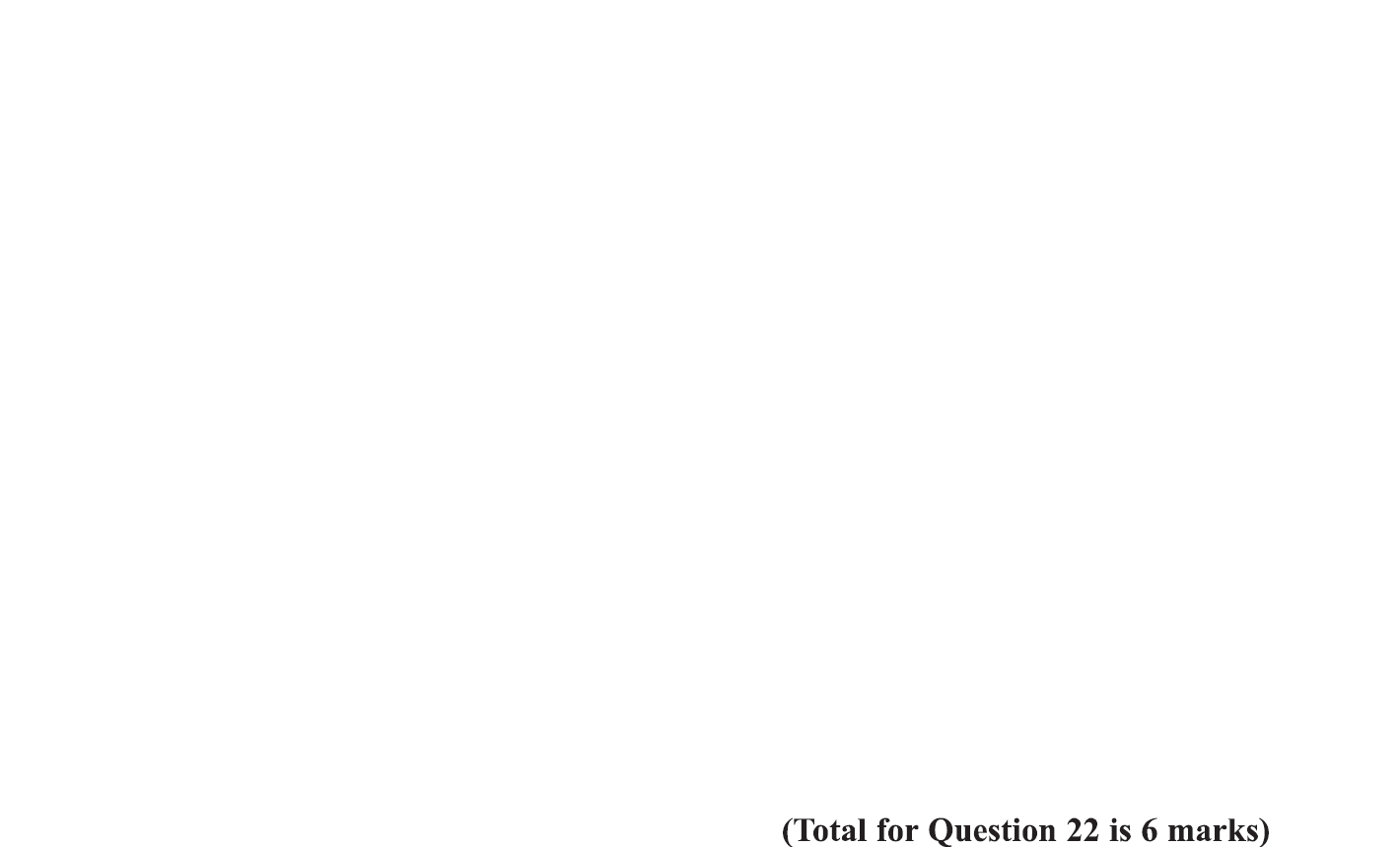 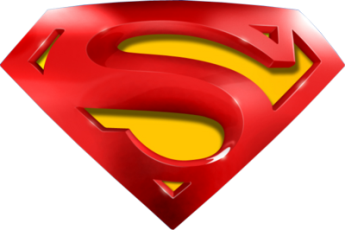 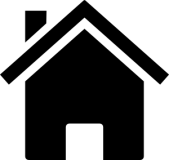 Specimen Set 1 3H Q22
Show that…/ Proof
A
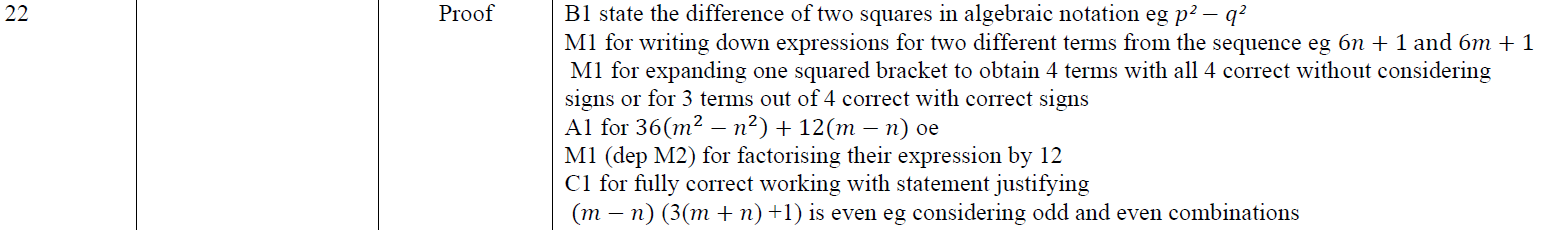 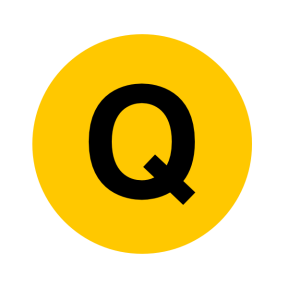 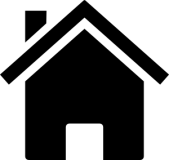 Specimen Set 2 1H Q9
Show that…/ Proof
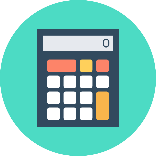 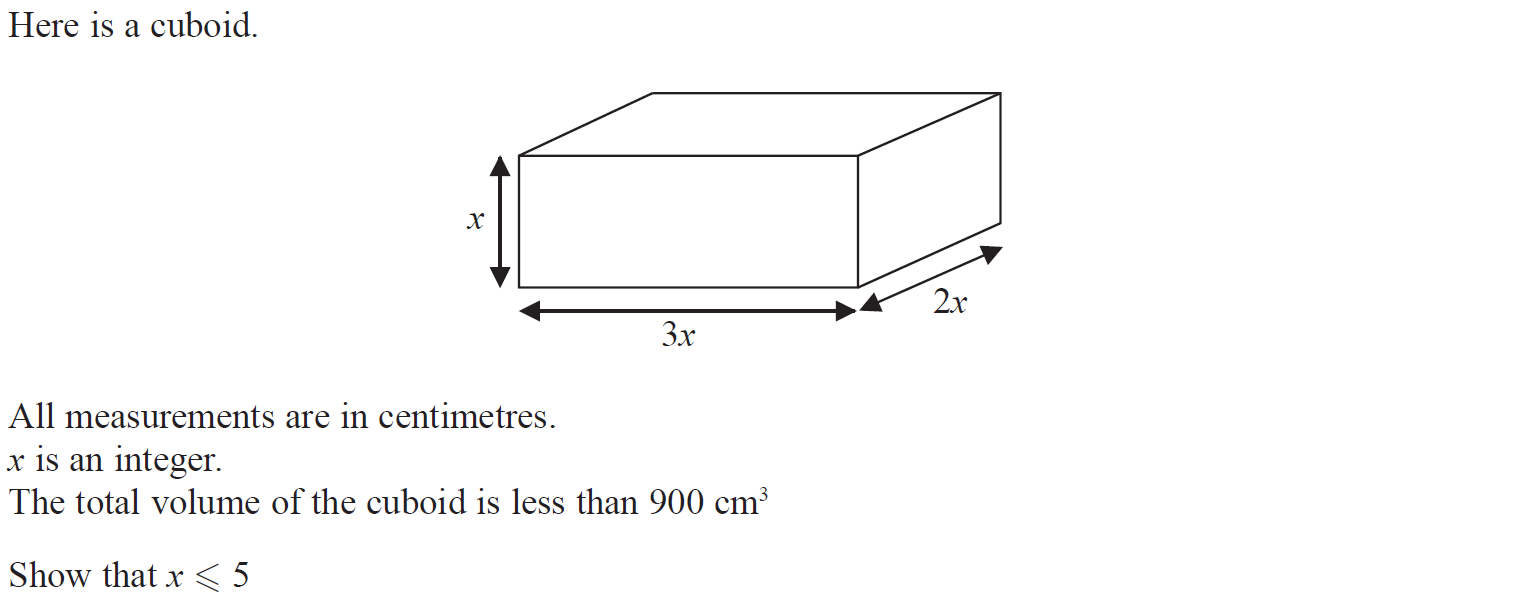 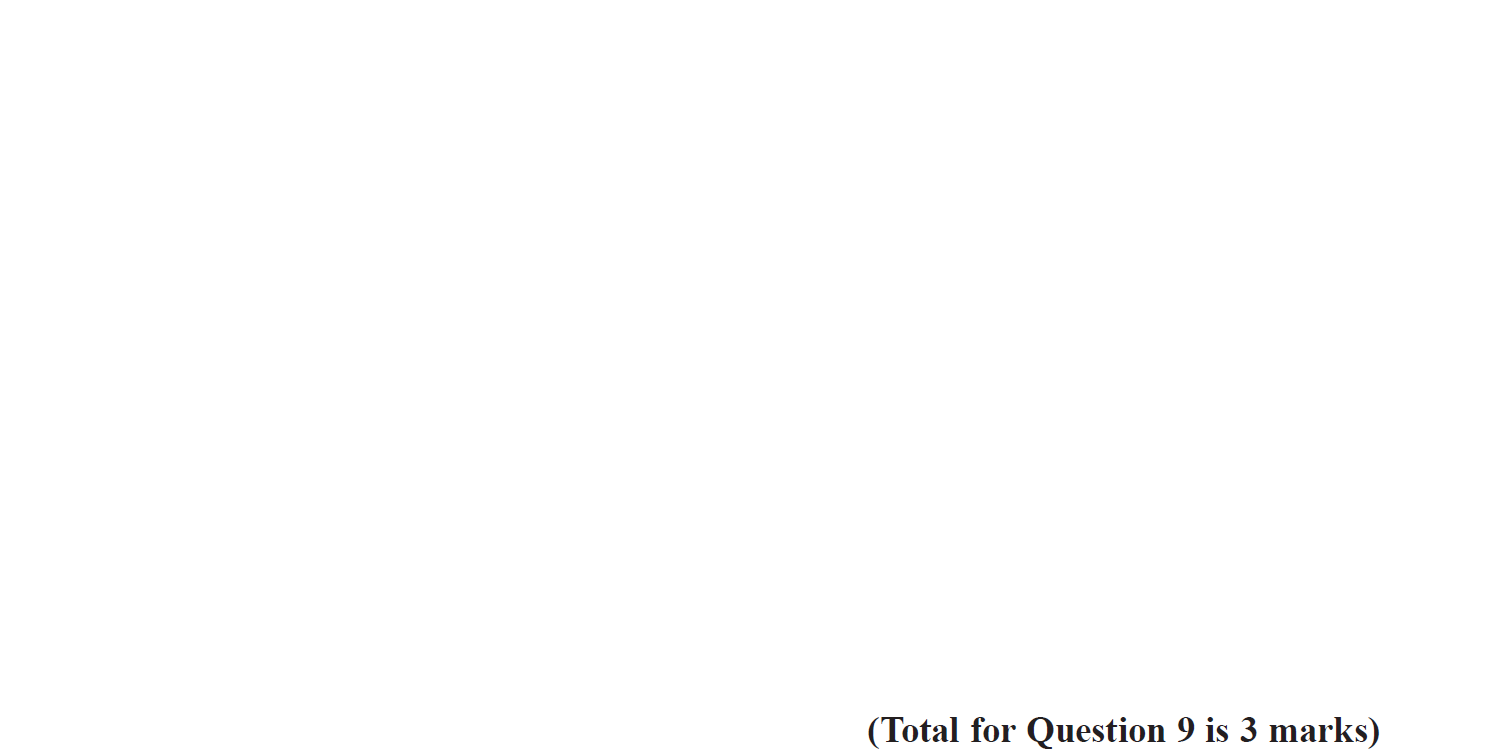 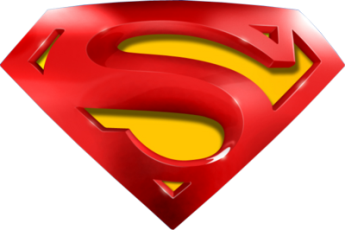 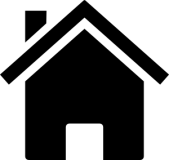 Specimen Set 2 1H Q9
Show that…/ Proof
A
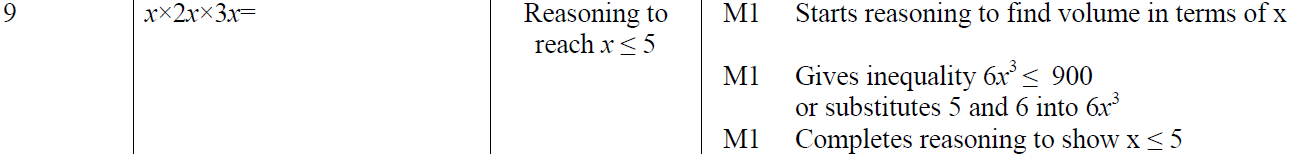 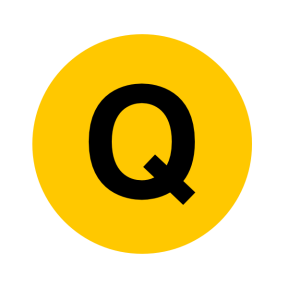 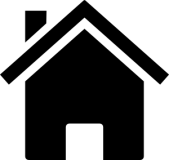 Specimen Set 2 1H Q20
Show that…/ Proof
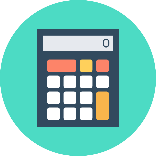 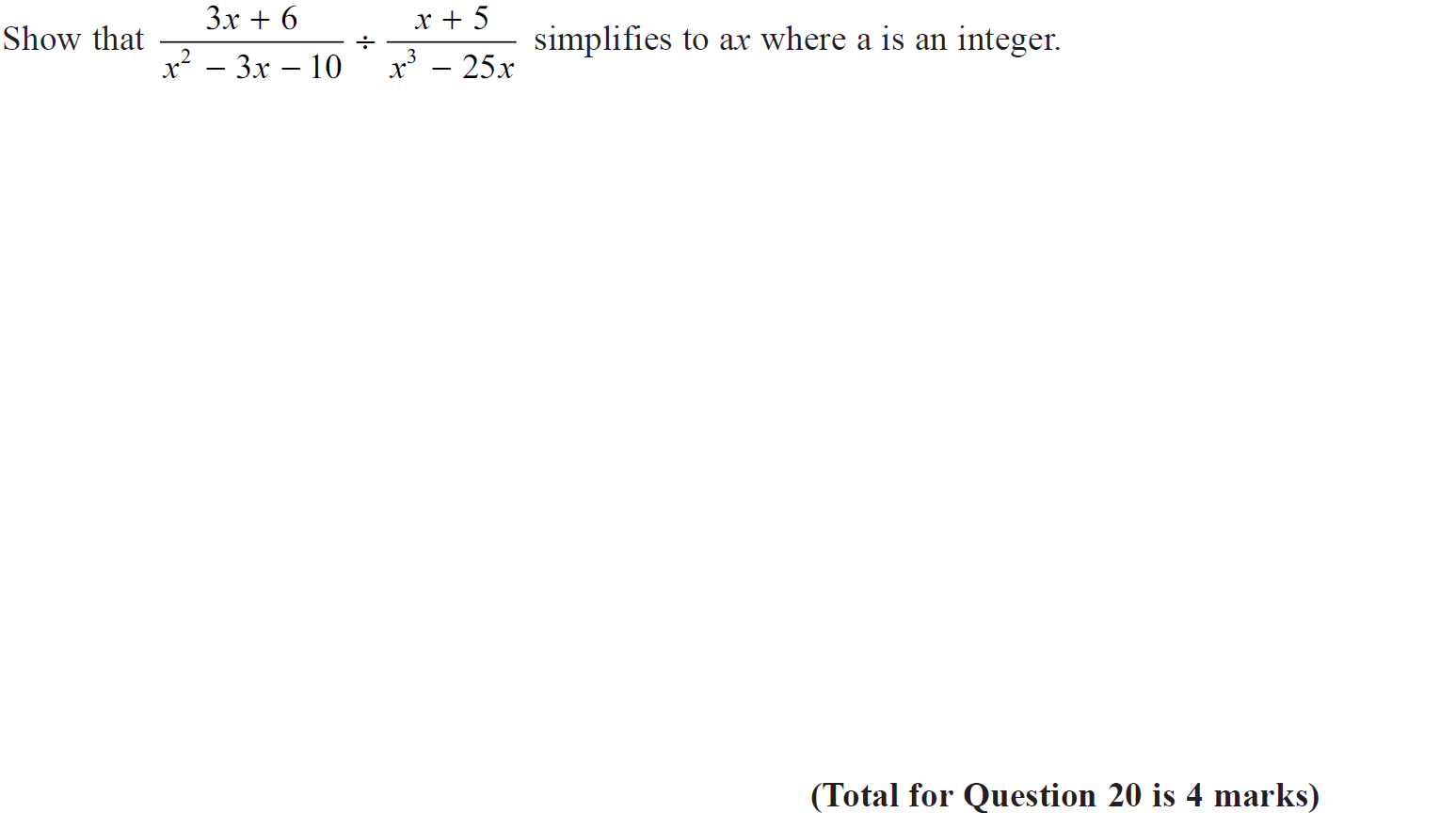 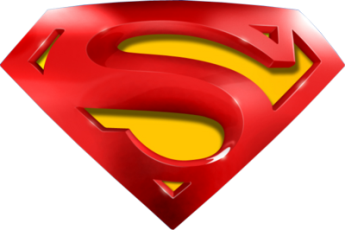 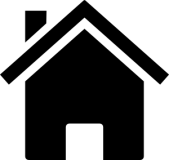 Specimen Set 2 1H Q20
Show that…/ Proof
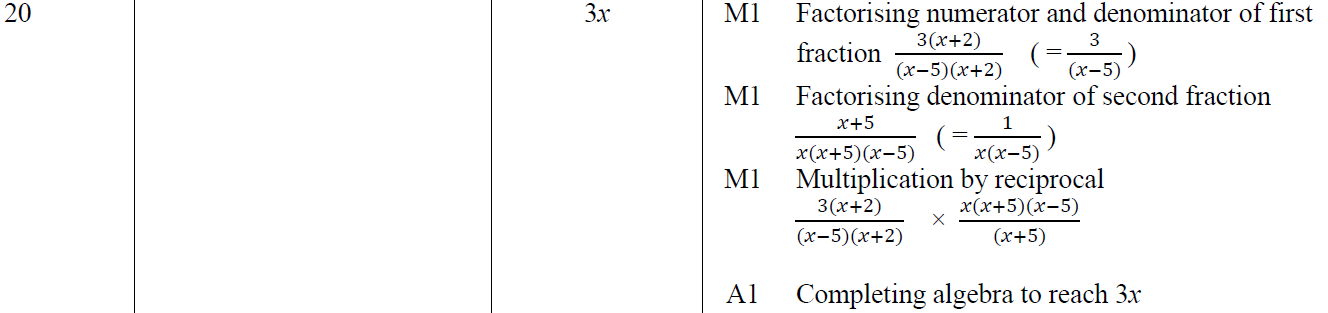 A
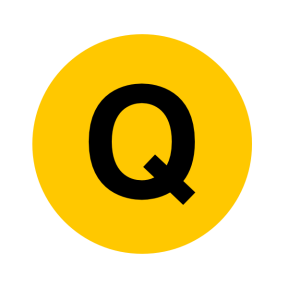 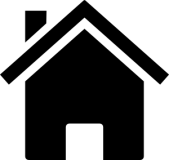 Specimen Set 2 3H Q7
Show that…/ Proof
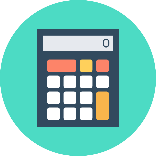 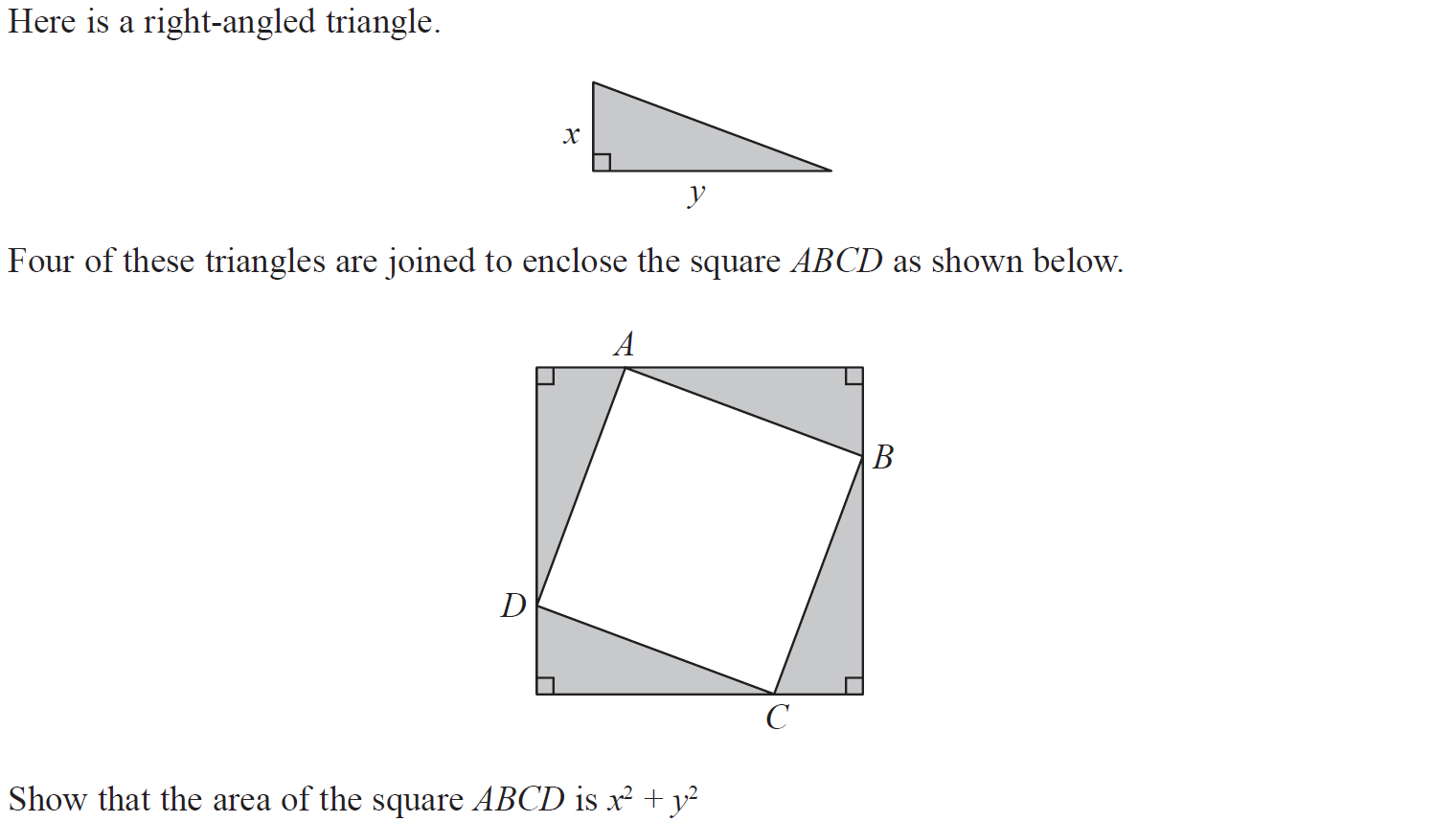 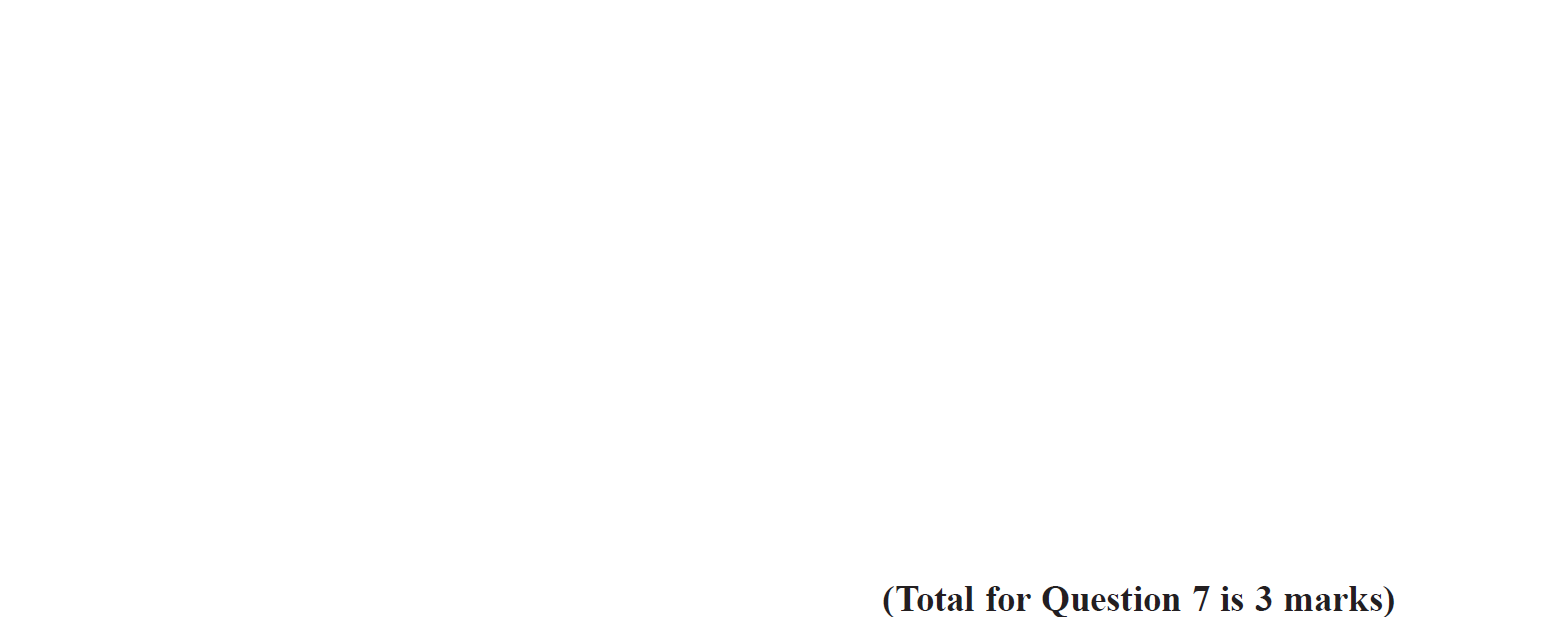 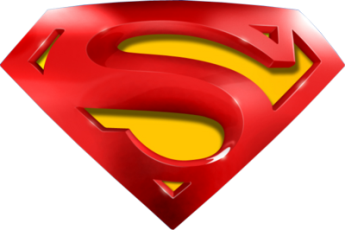 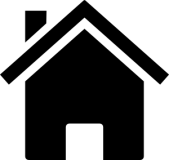 Specimen Set 2 3H Q7
Show that…/ Proof
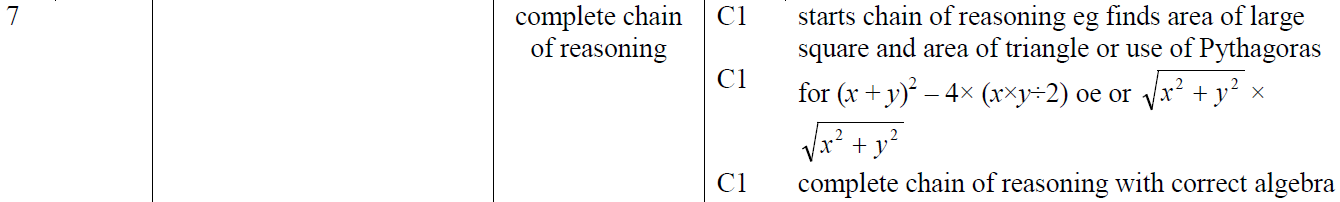 A
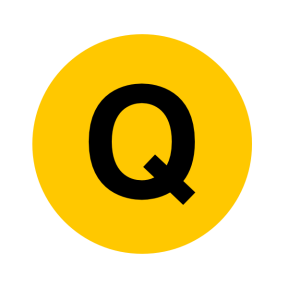 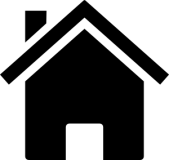 Specimen Set 2 3H Q17
Show that…/ Proof
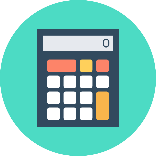 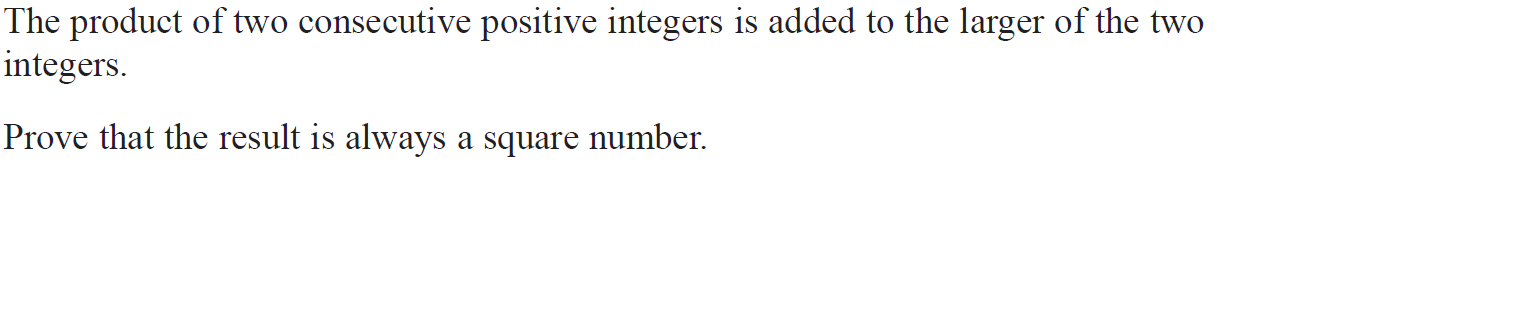 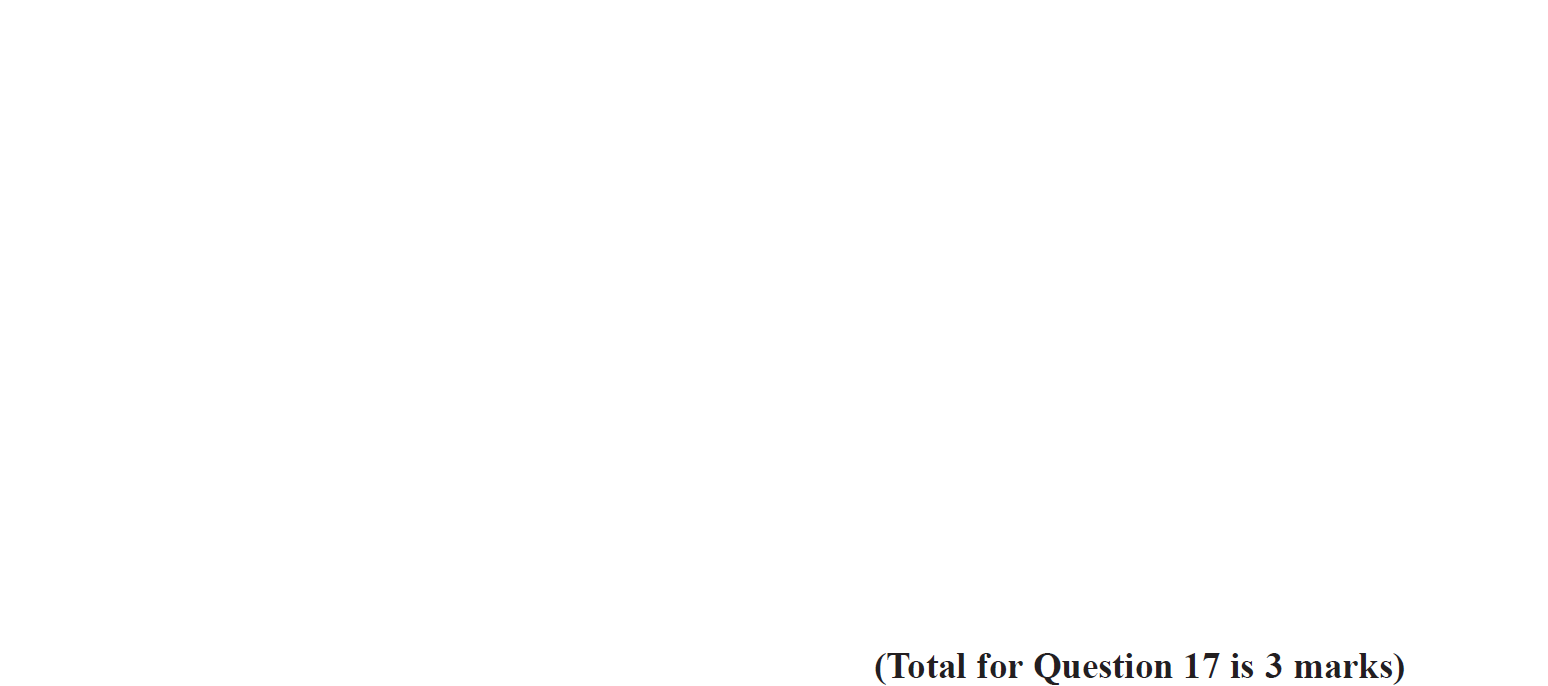 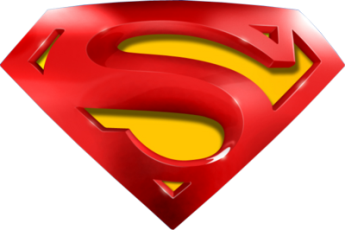 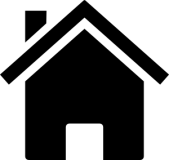 Specimen Set 2 3H Q17
Show that…/ Proof
A
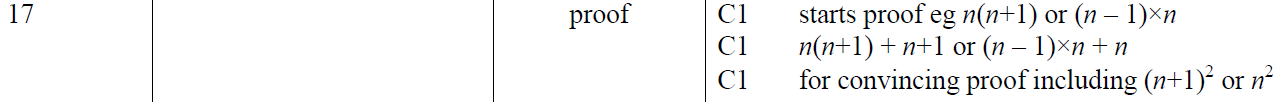 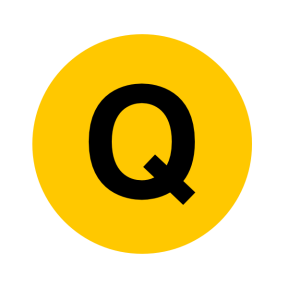 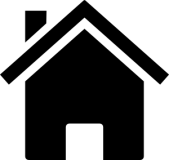 May 2017 1H Q4
Show that…/ Proof
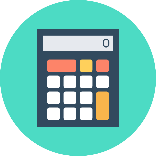 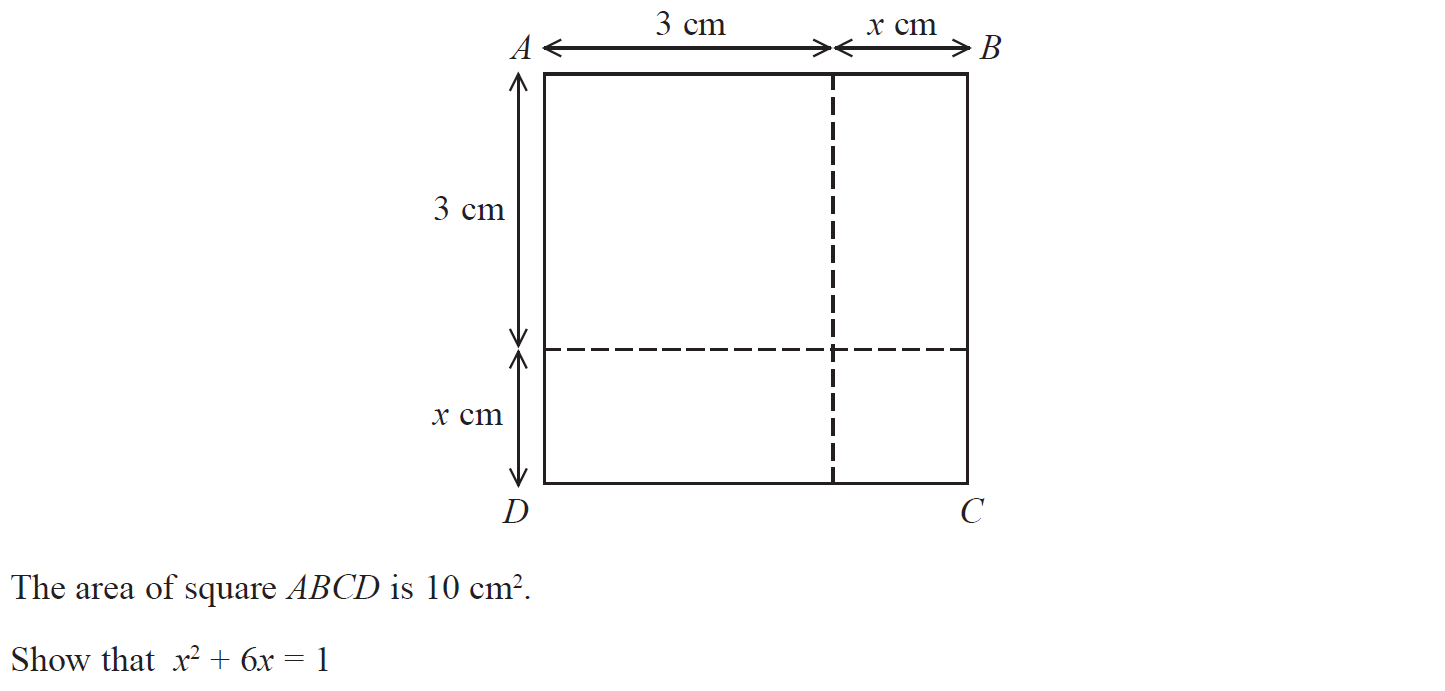 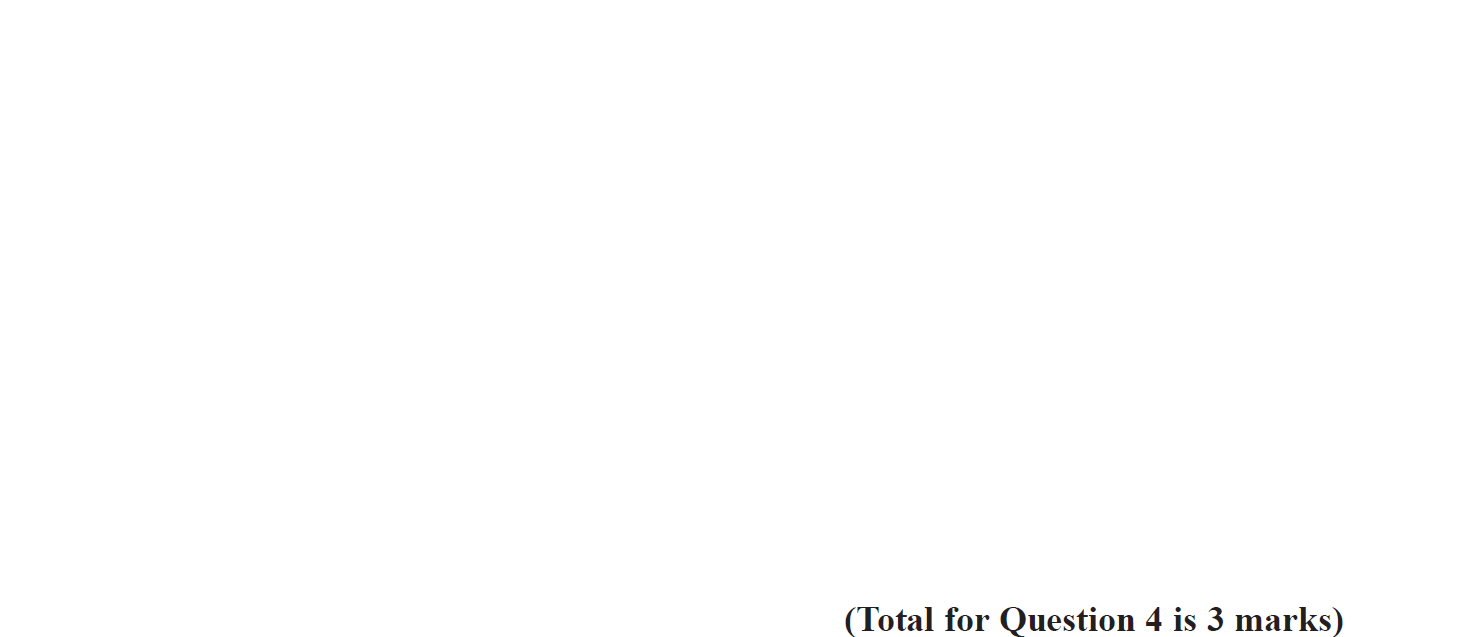 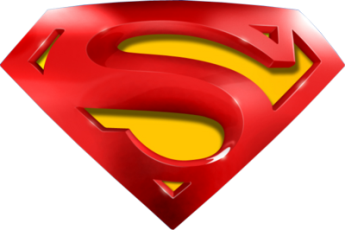 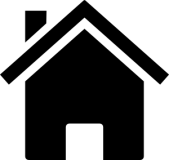 May 2017 1H Q4
Show that…/ Proof
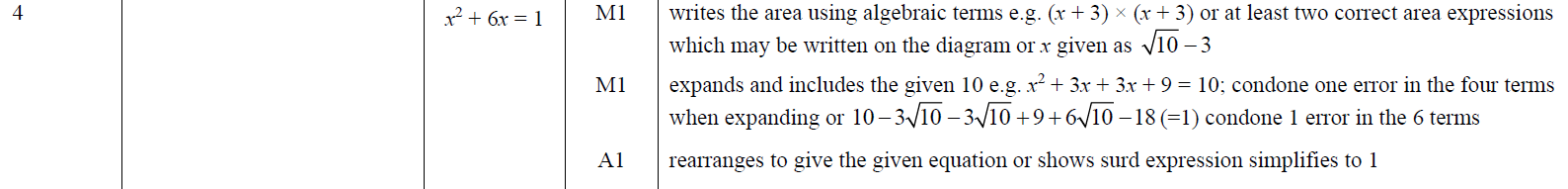 A
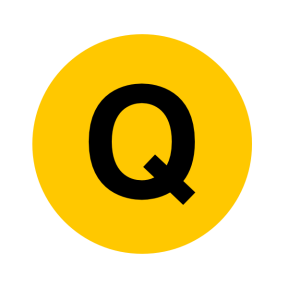 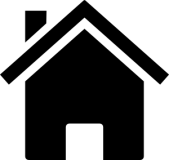 May 2017 1H Q6
Show that…/ Proof
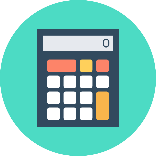 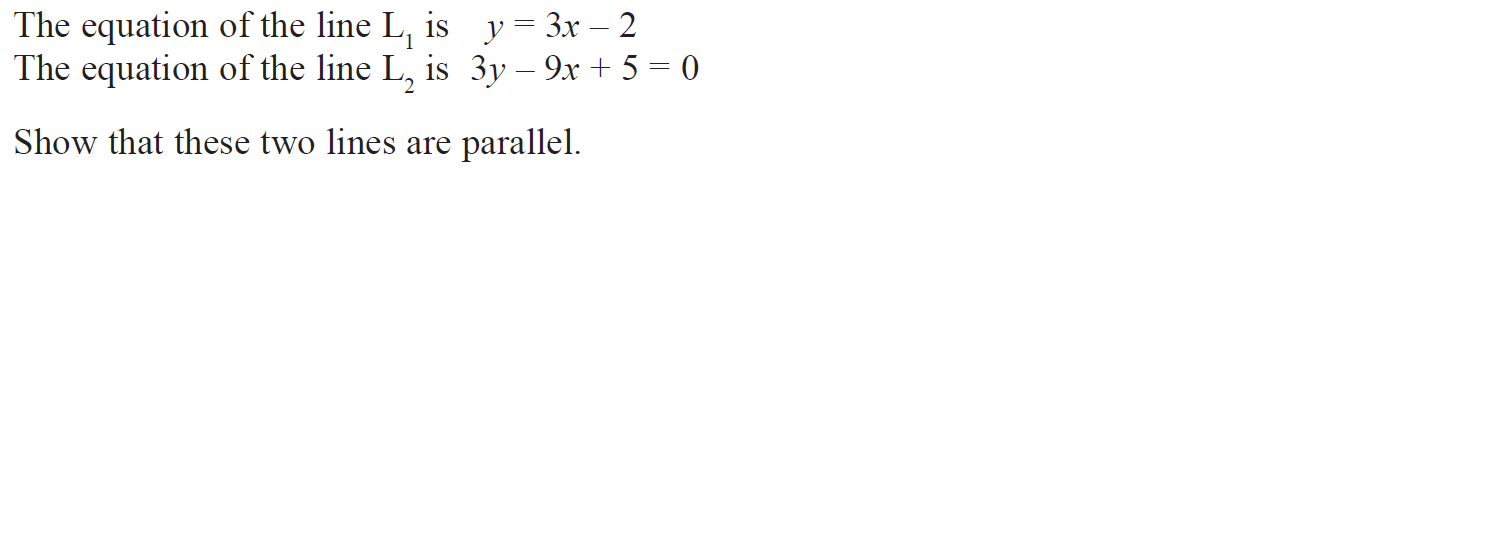 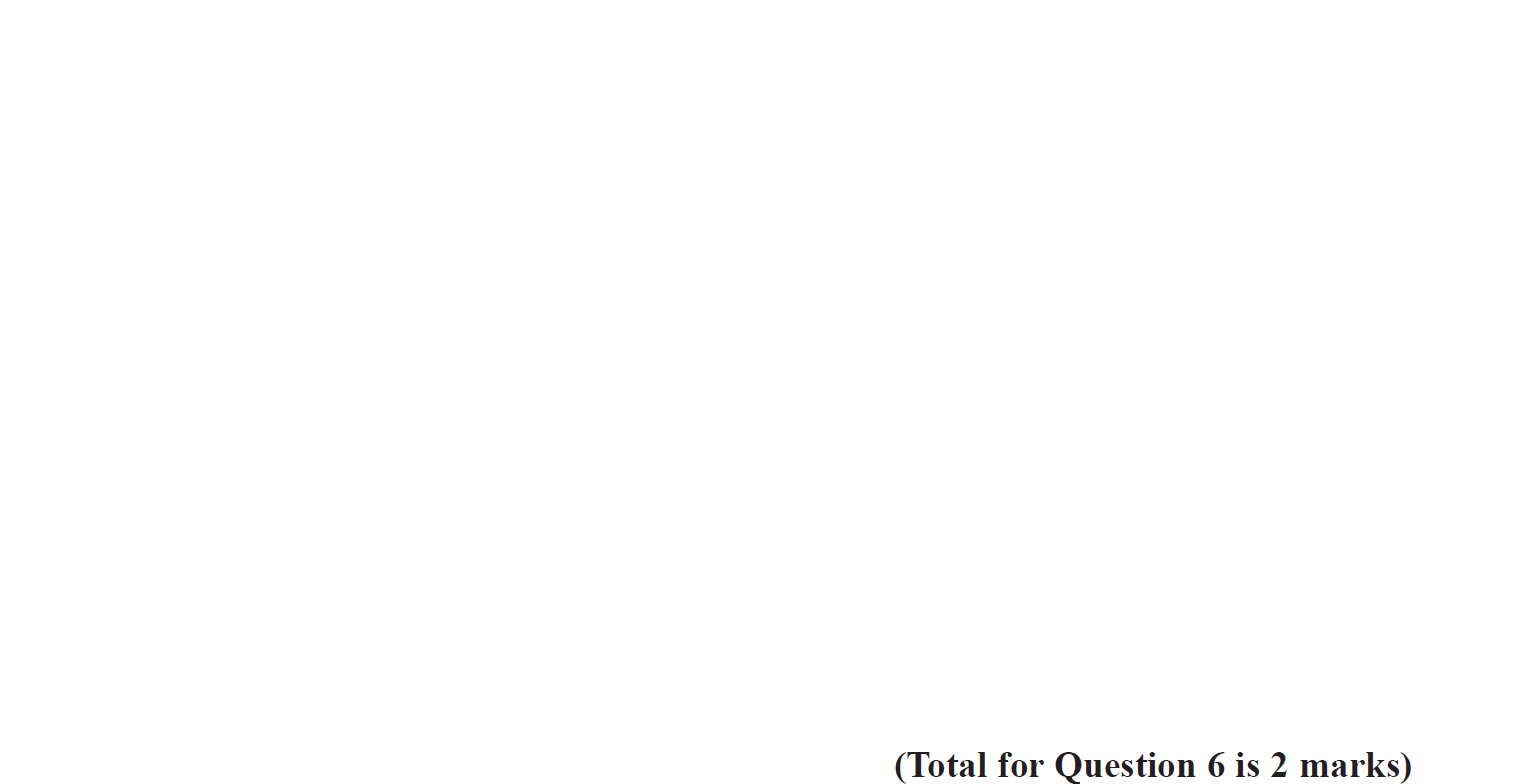 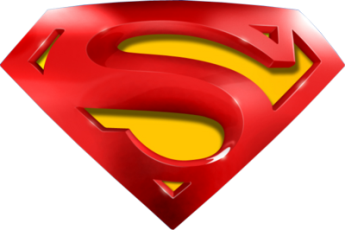 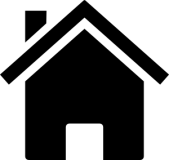 May 2017 1H Q6
Show that…/ Proof
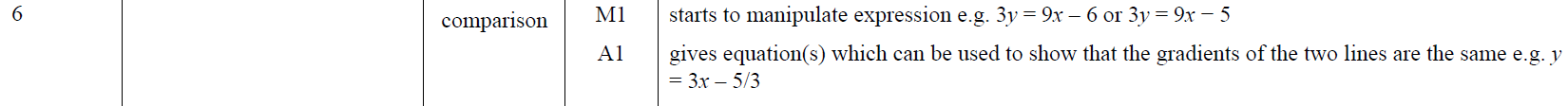 A
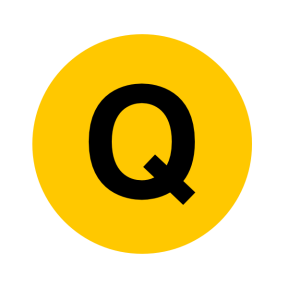 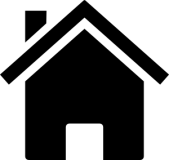 May 2017 1H Q10
Show that…/ Proof
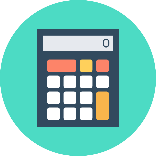 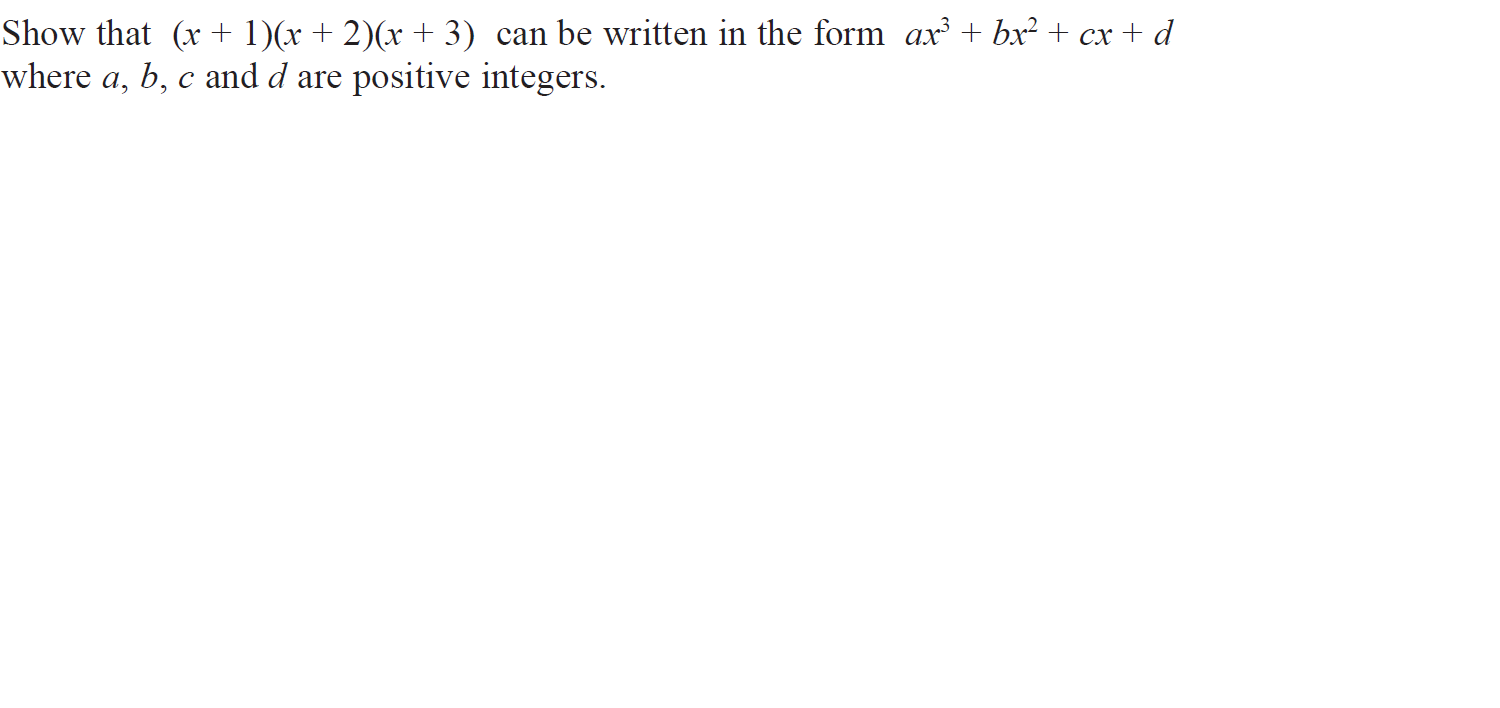 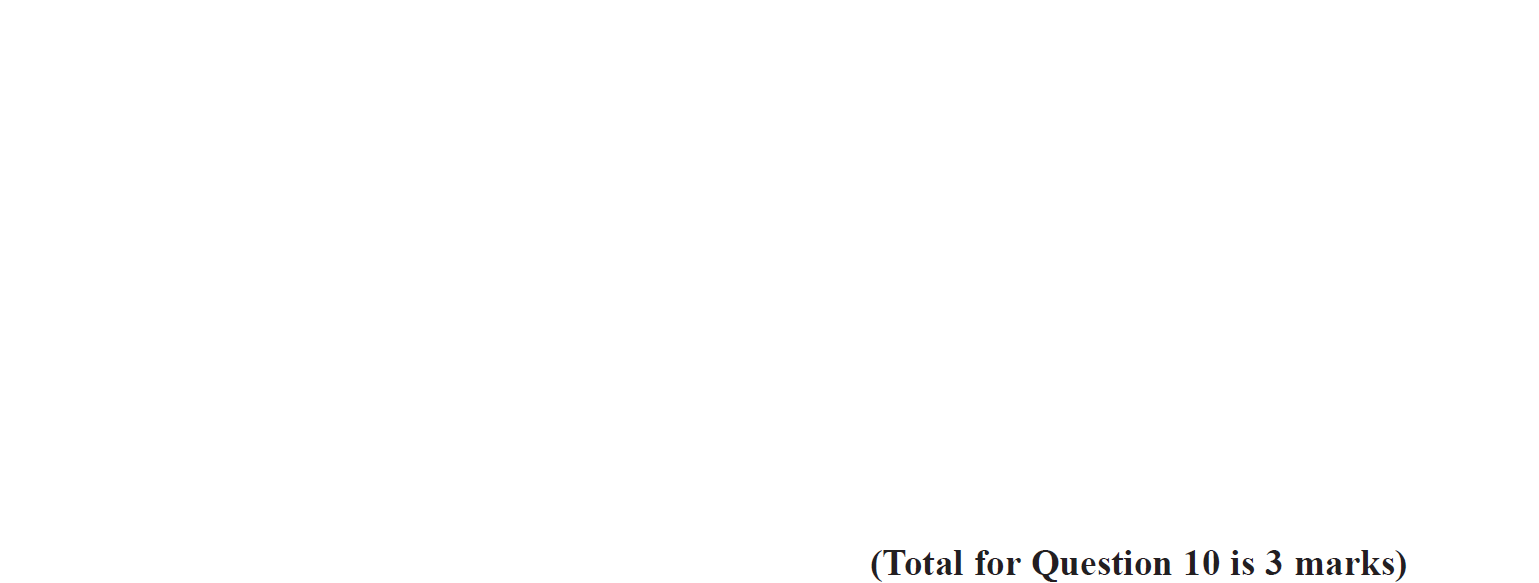 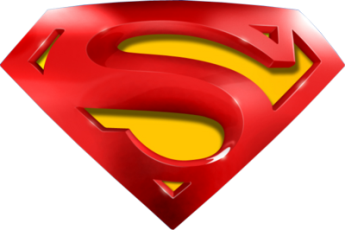 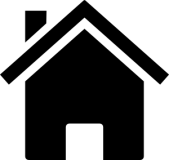 May 2017 1H Q10
Show that…/ Proof
A
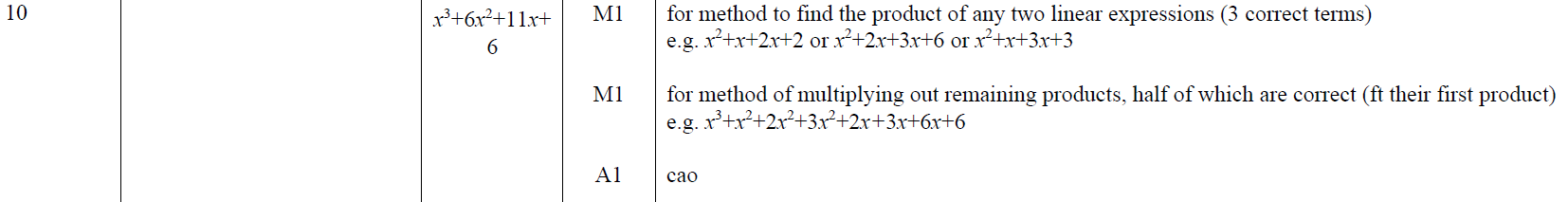 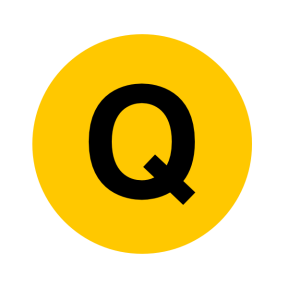 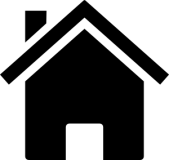 May 2017 1H Q16
Show that…/ Proof
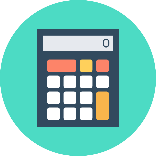 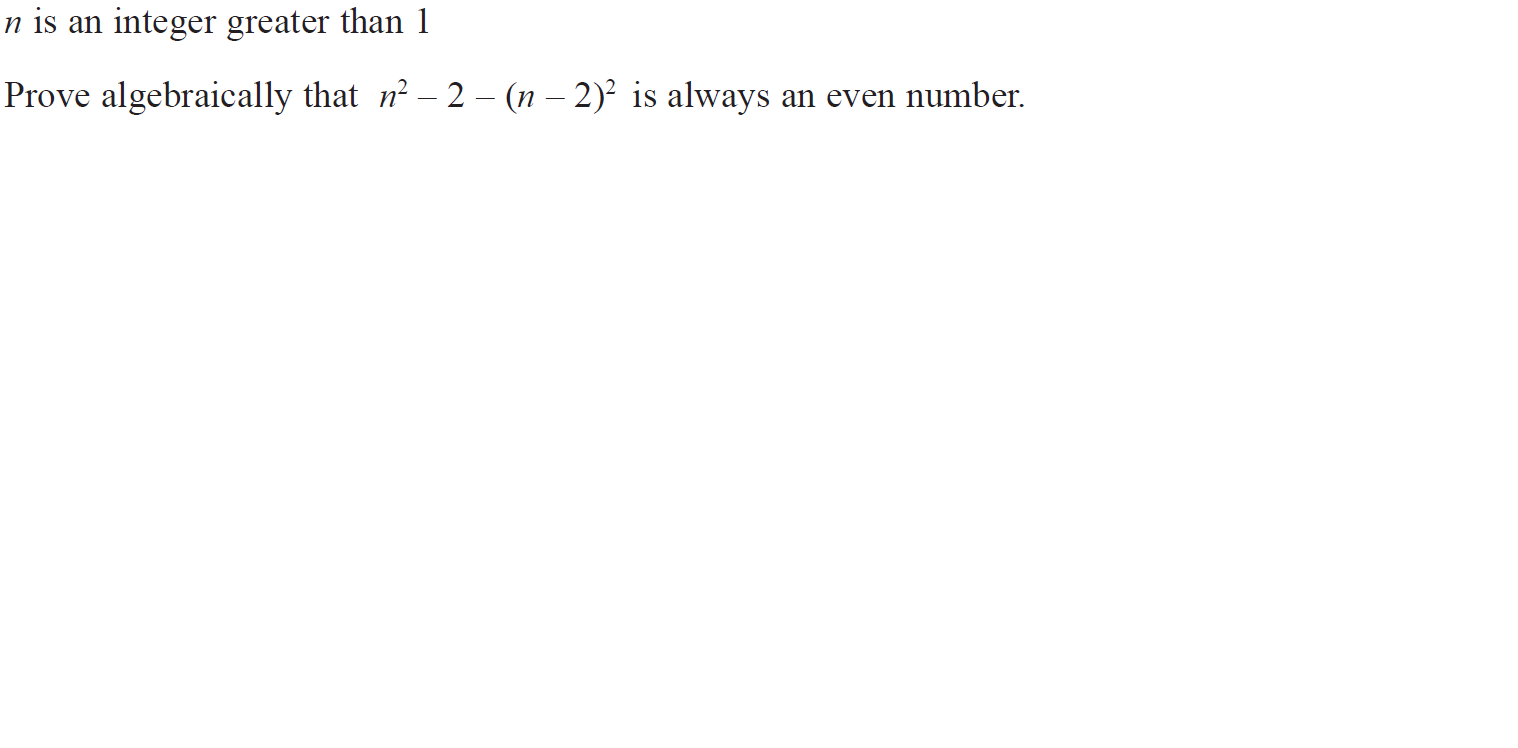 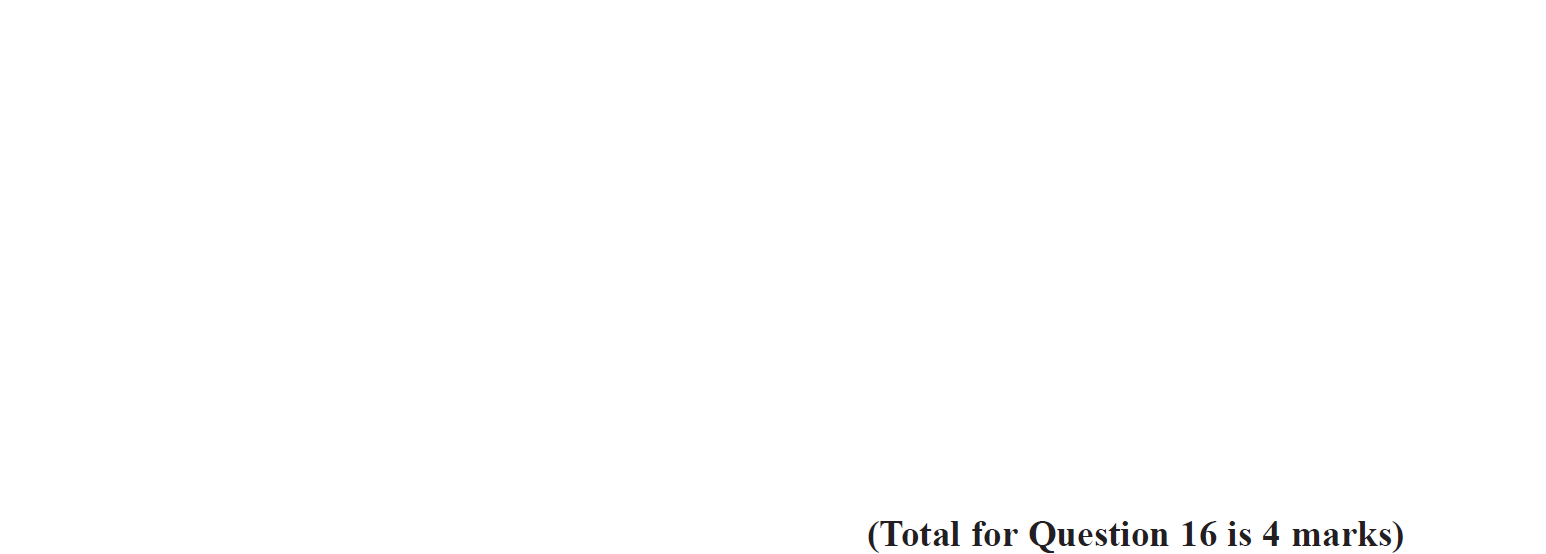 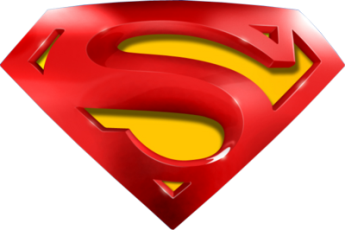 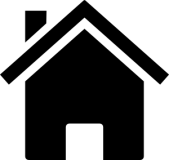 May 2017 1H Q16
Show that…/ Proof
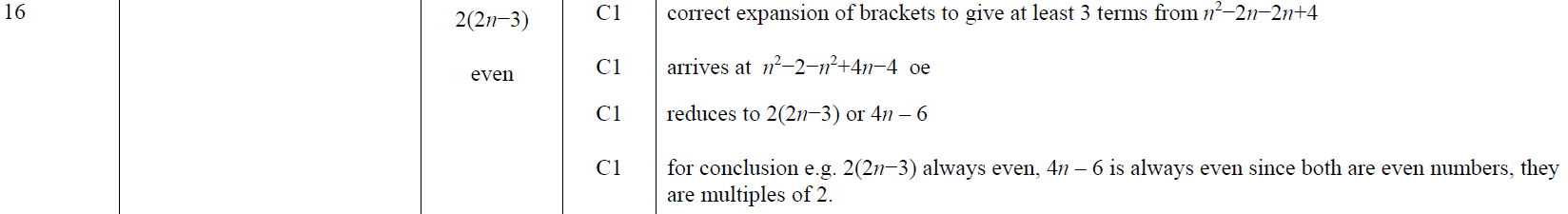 A
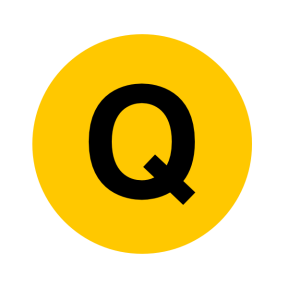 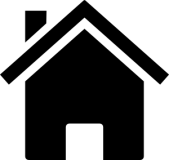 May 2017 1H Q22
Show that…/ Proof
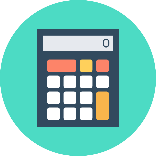 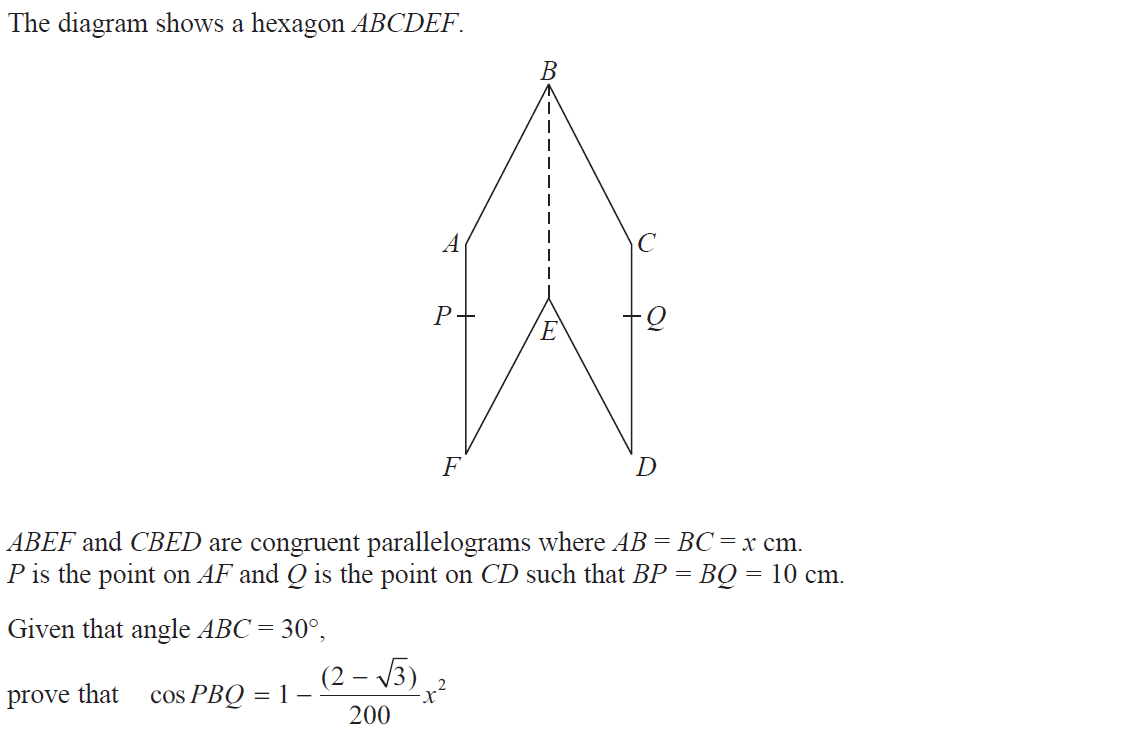 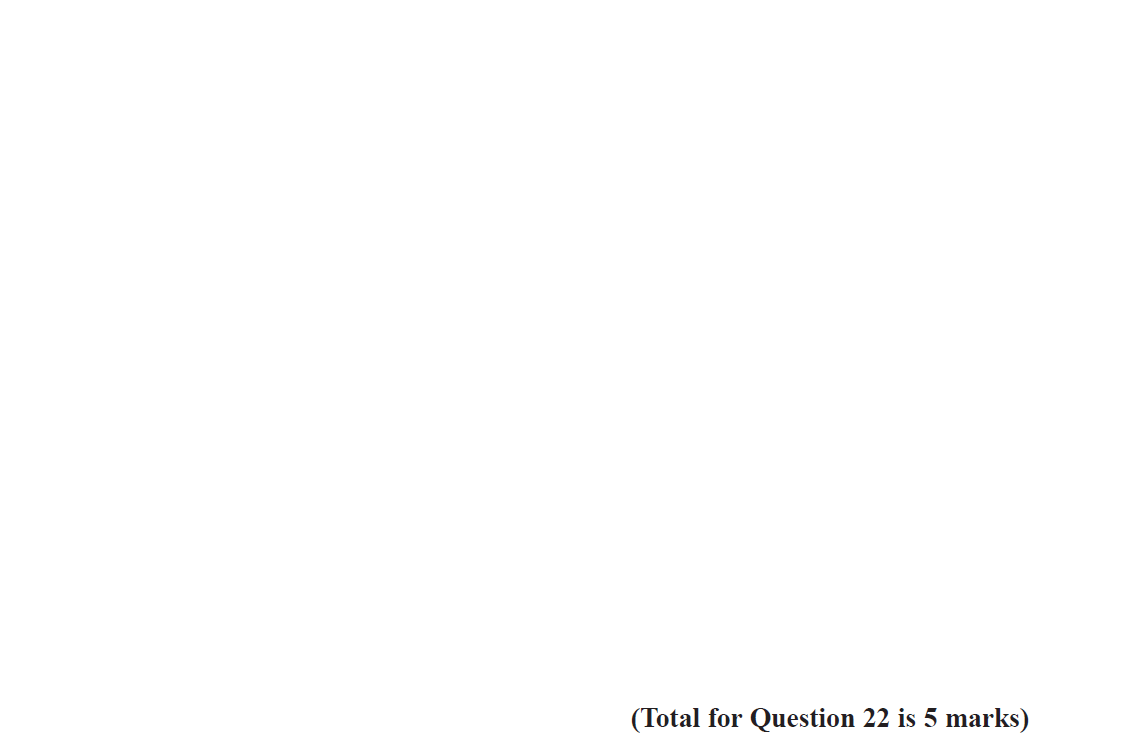 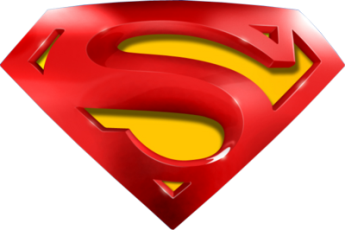 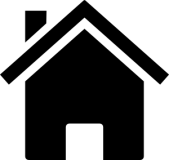 May 2017 1H Q22
Show that…/ Proof
A
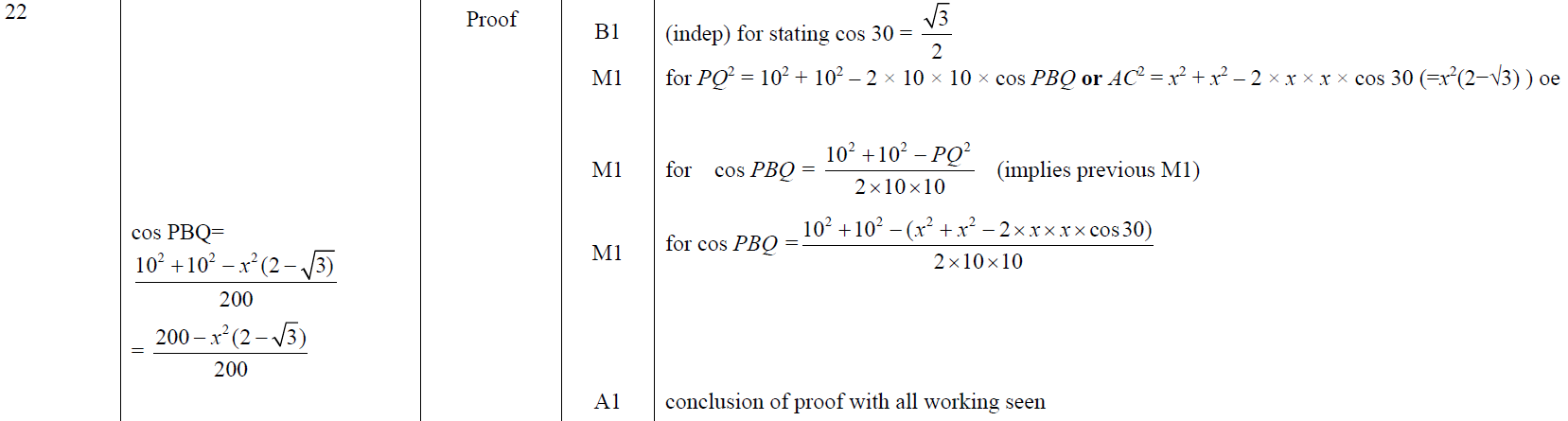 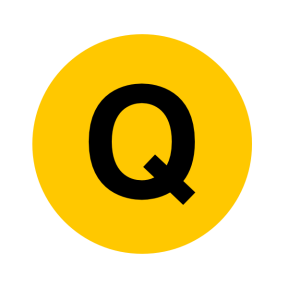 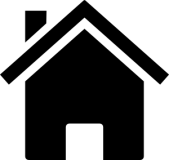 June 2017 2H Q15
Show that…/ Proof
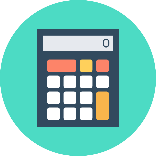 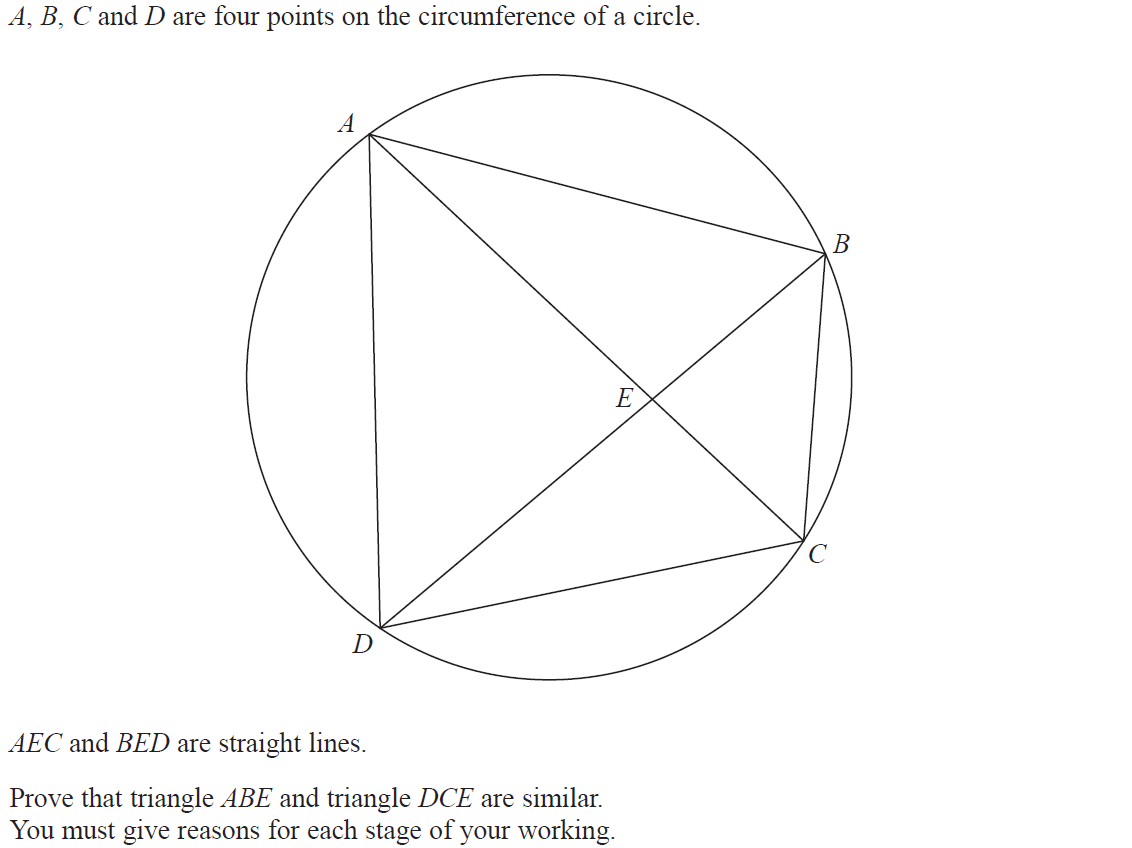 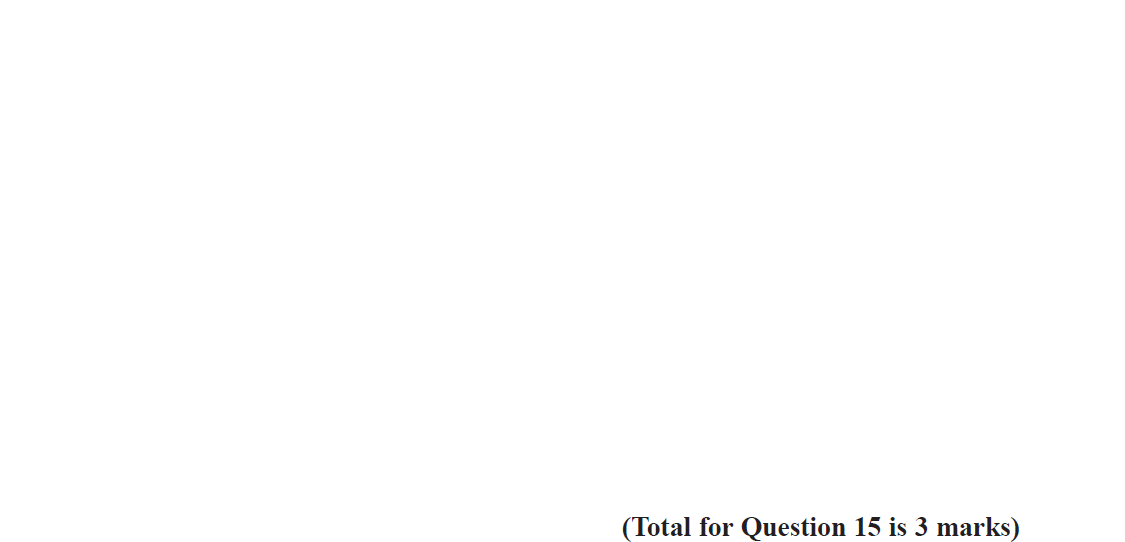 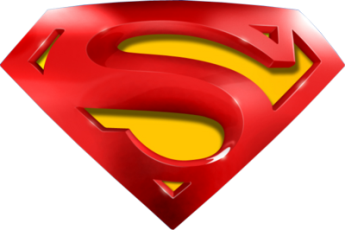 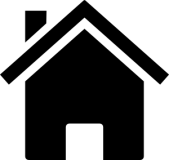 June 2017 2H Q15
Show that…/ Proof
A
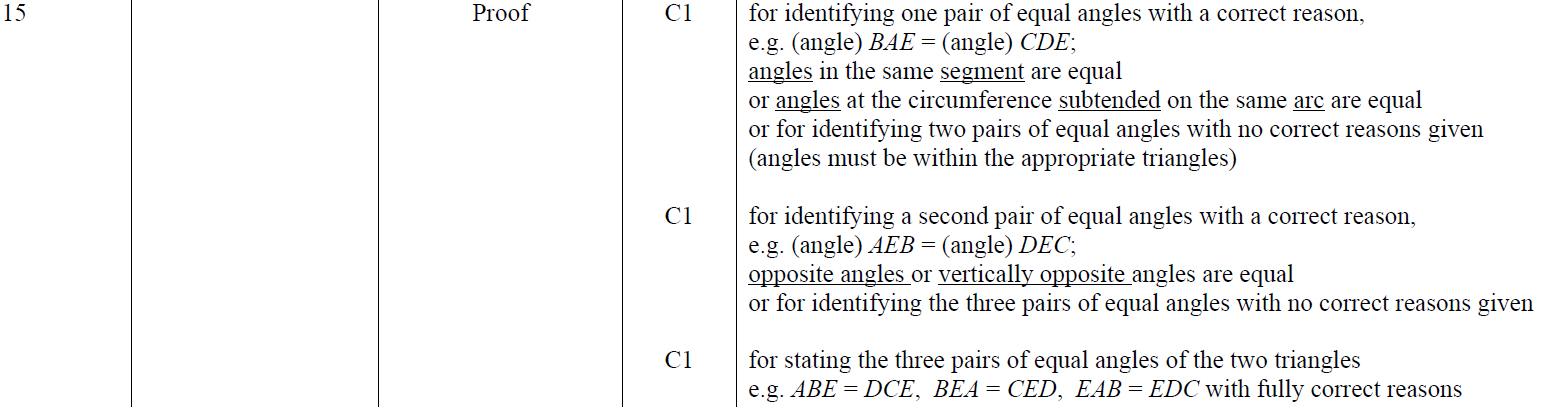 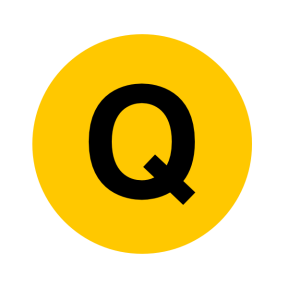 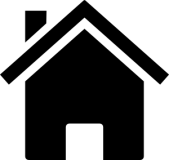 June 2017 3H Q5
Show that…/ Proof
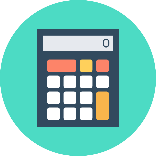 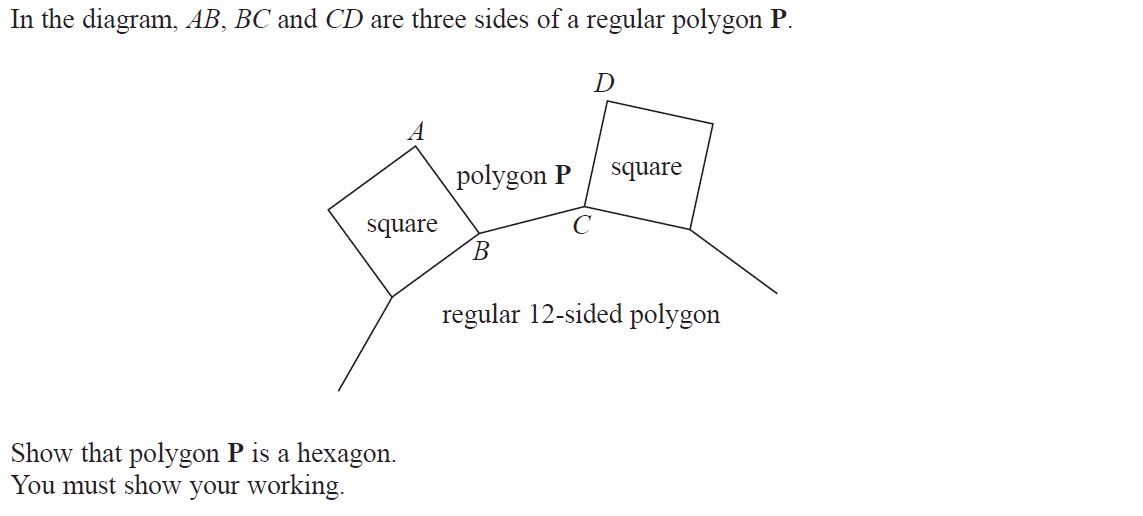 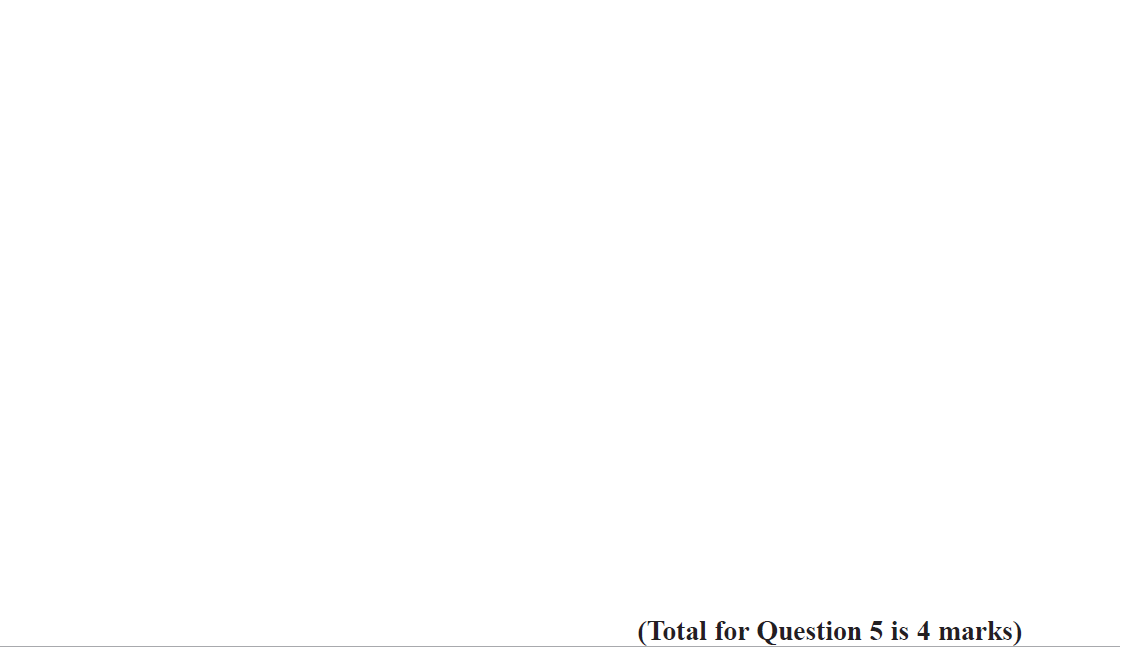 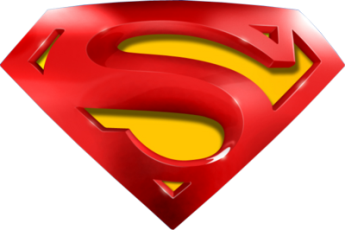 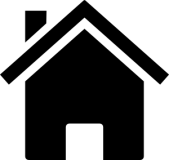 June 2017 3H Q5
Show that…/ Proof
A
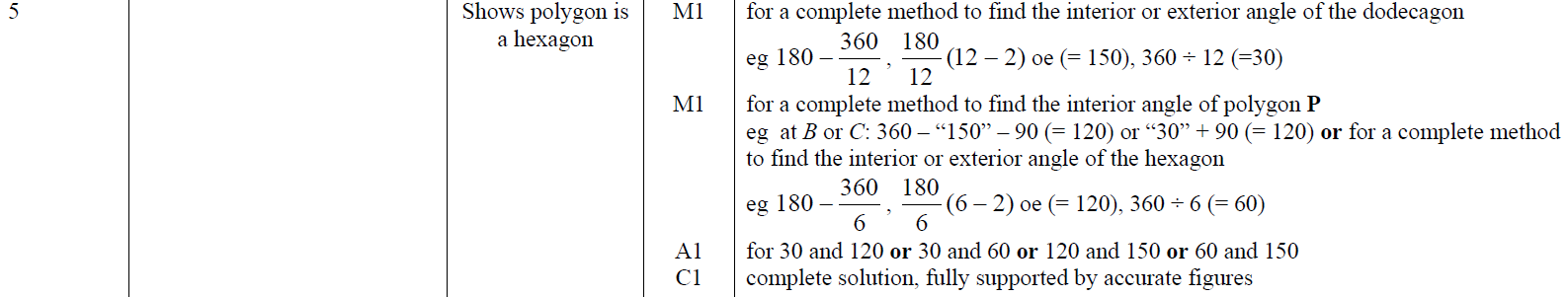 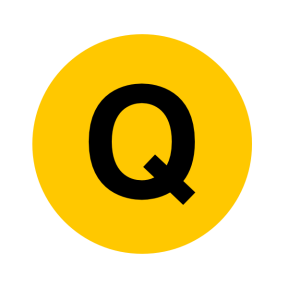 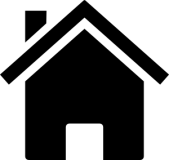 Nov 2017 1H Q3
Show that…/ Proof
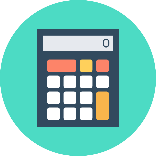 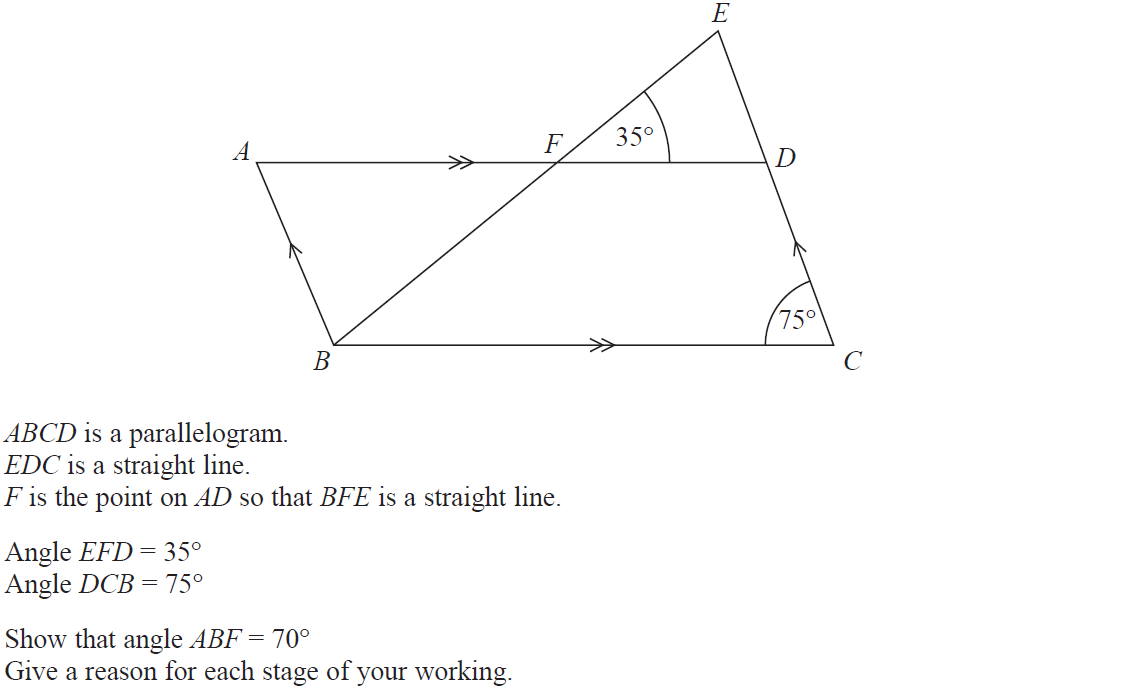 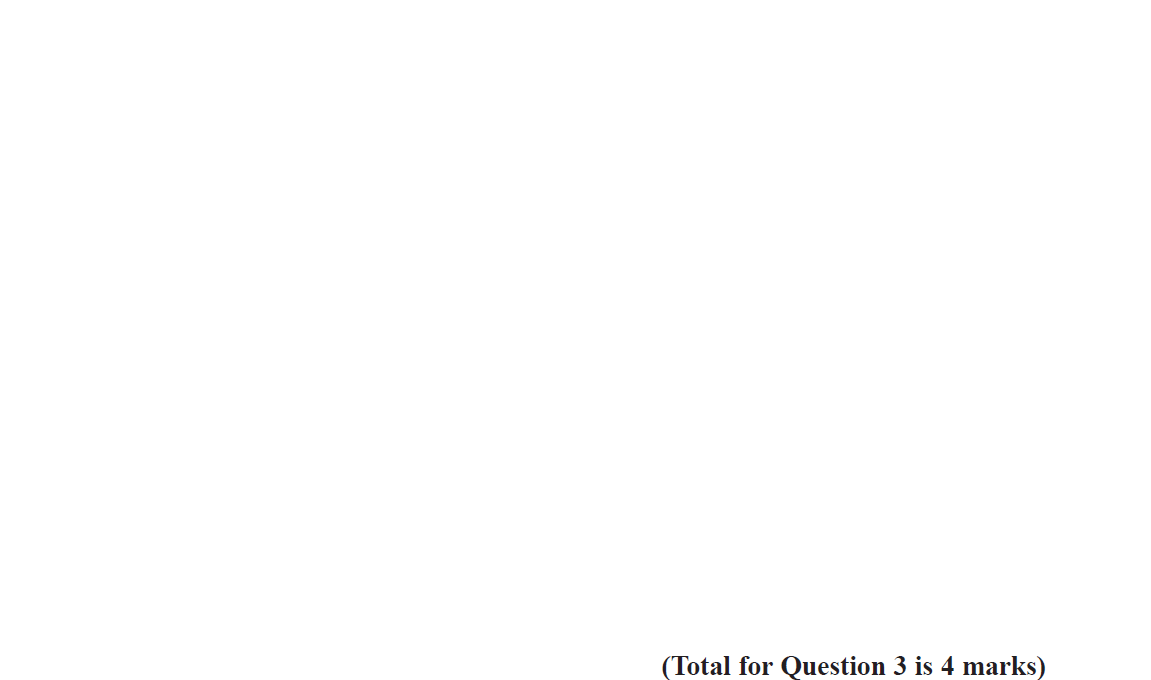 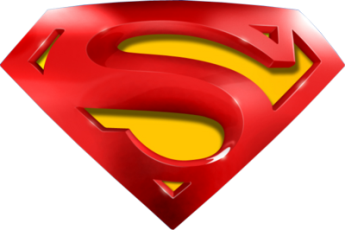 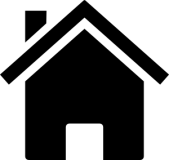 Nov 2017 1H Q3
Show that…/ Proof
A
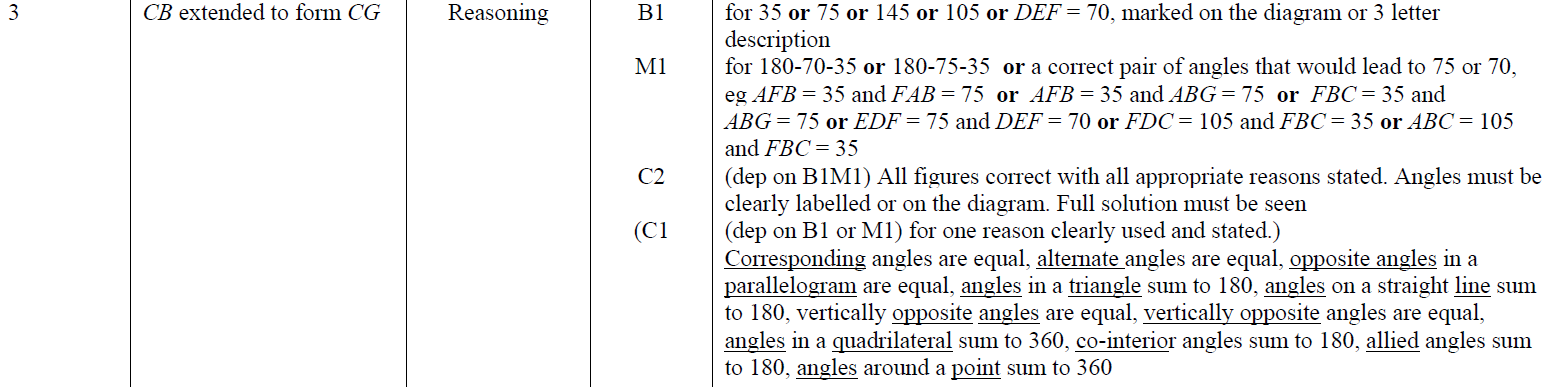 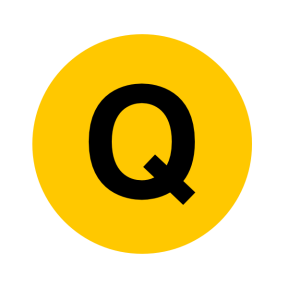 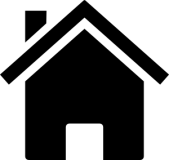 Nov 2017 1H Q6
Show that…/ Proof
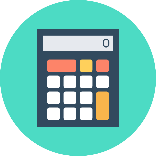 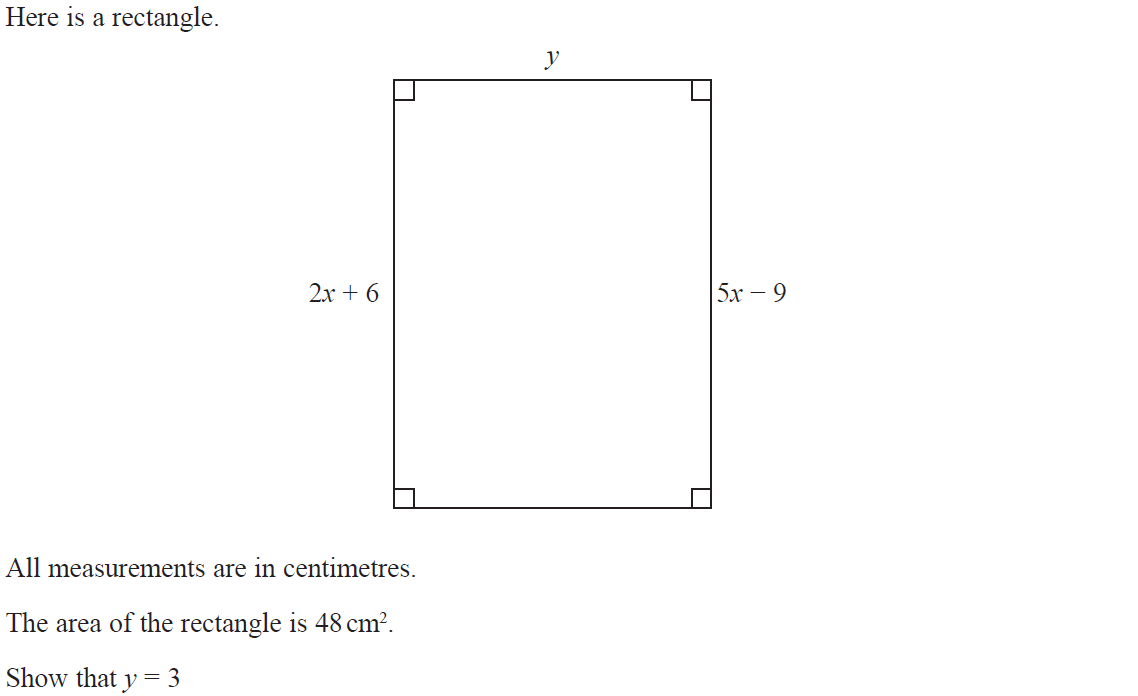 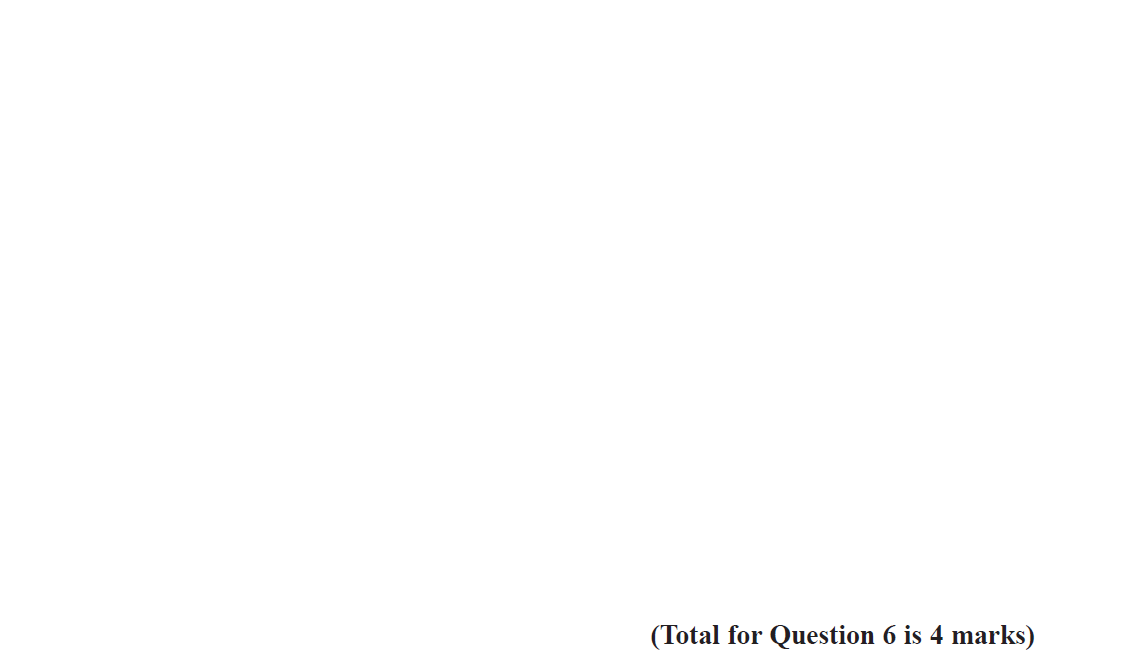 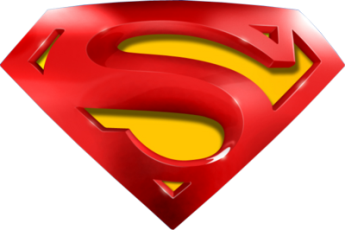 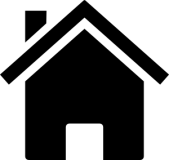 Nov 2017 1H Q6
Show that…/ Proof
A
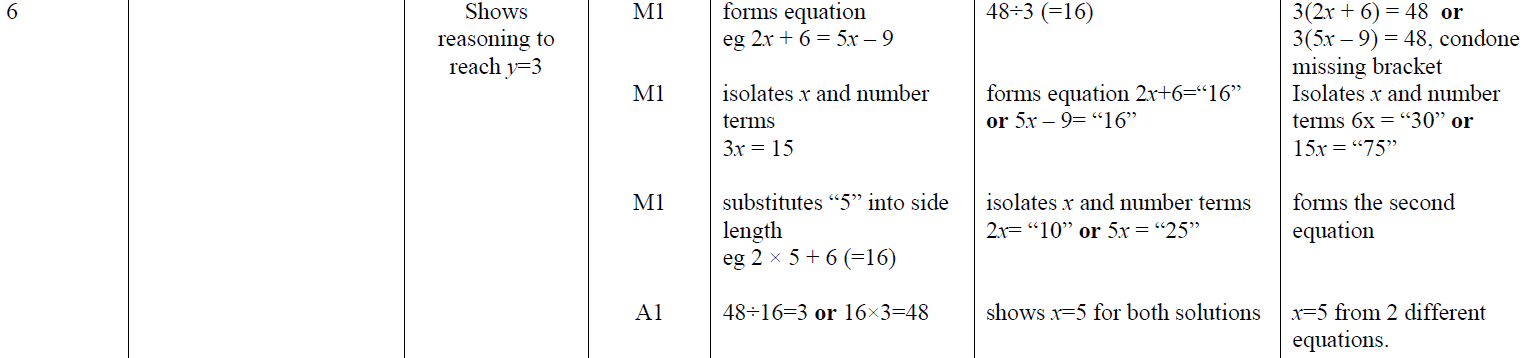 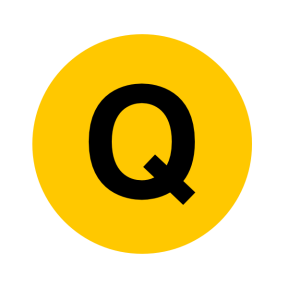 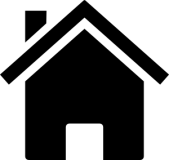 Nov 2017 1H Q14
Show that…/ Proof
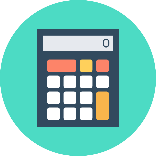 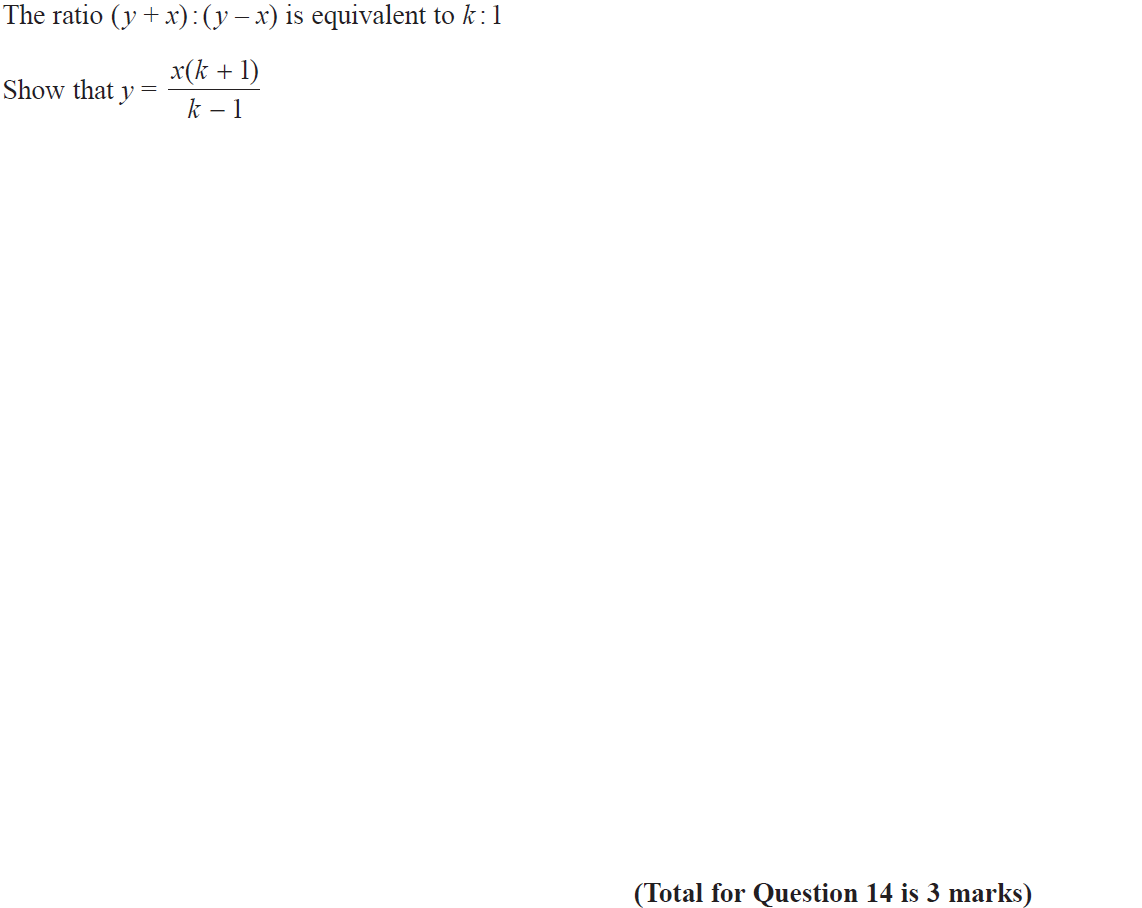 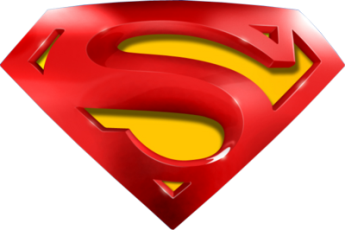 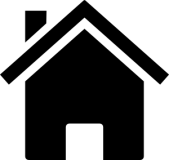 Nov 2017 1H Q14
Show that…/ Proof
A
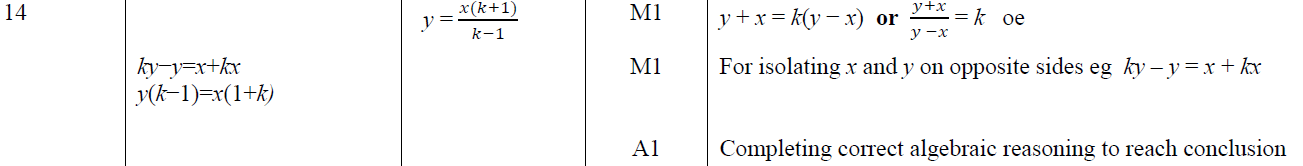 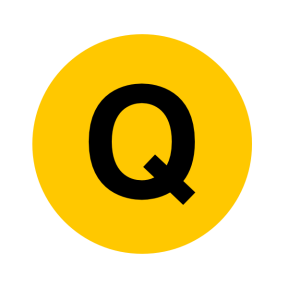 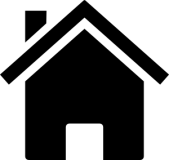 Nov 2017 1H Q17
Show that…/ Proof
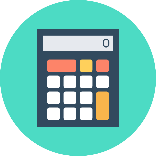 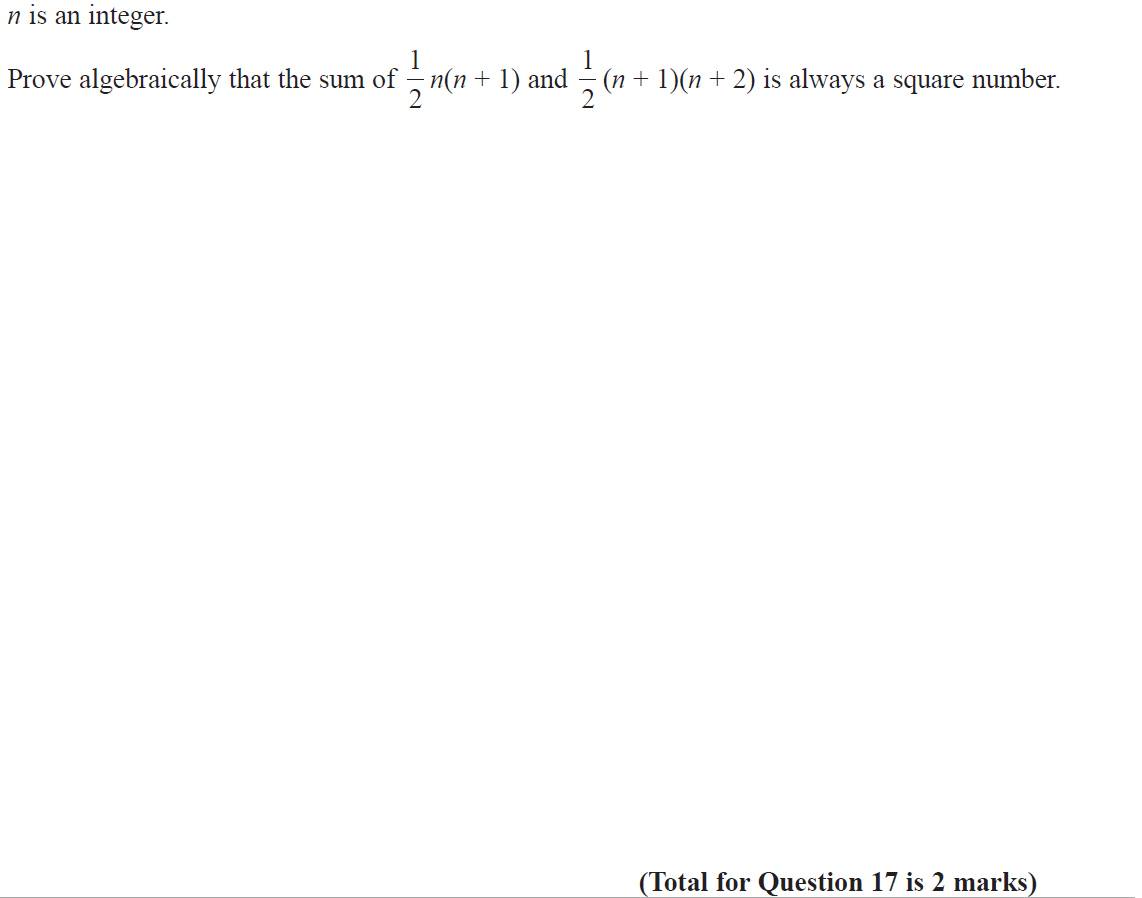 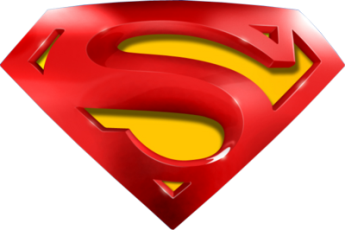 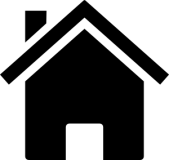 Nov 2017 1H Q17
Show that…/ Proof
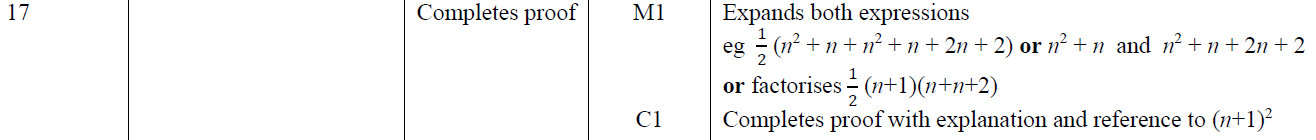 A
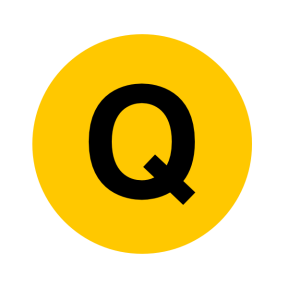 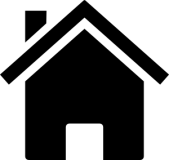 Nov 2017 3H Q11
Show that…/ Proof
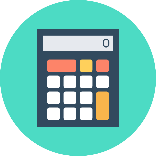 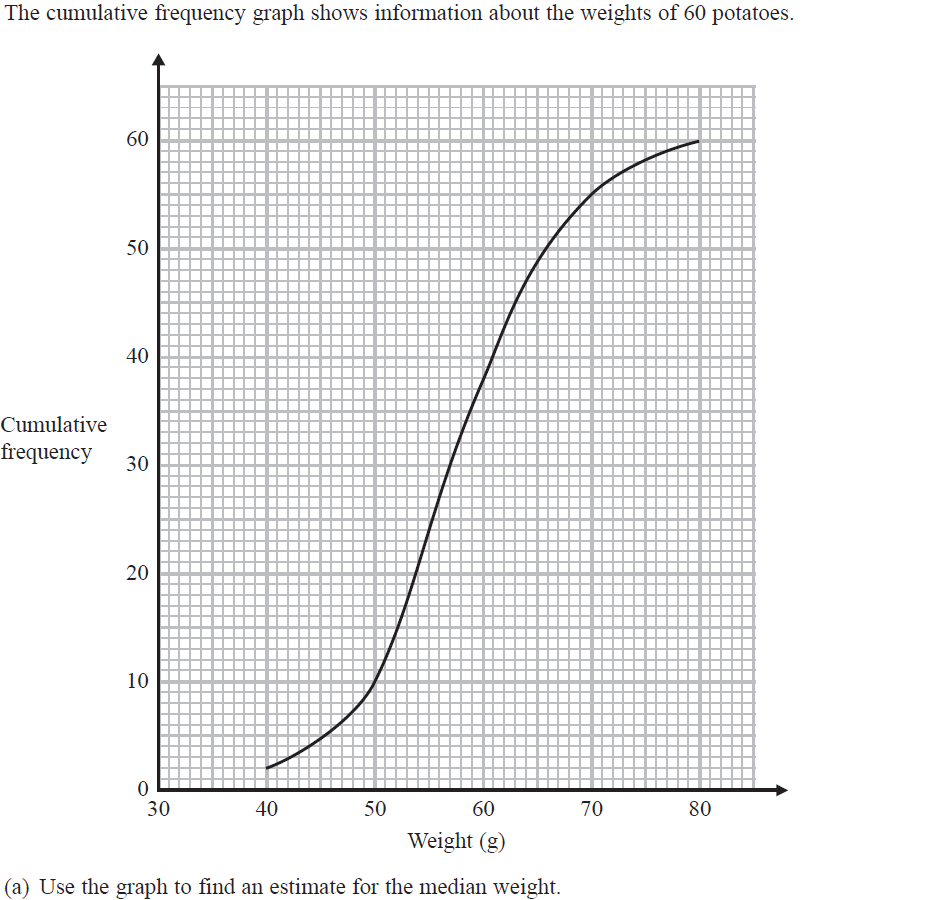 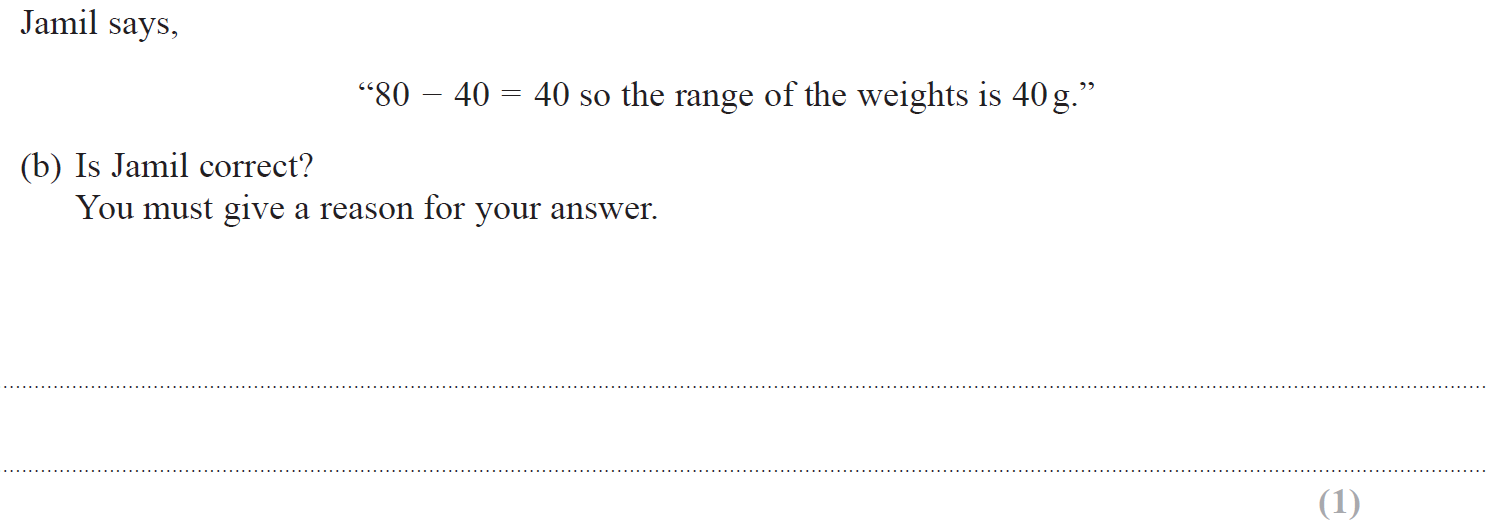 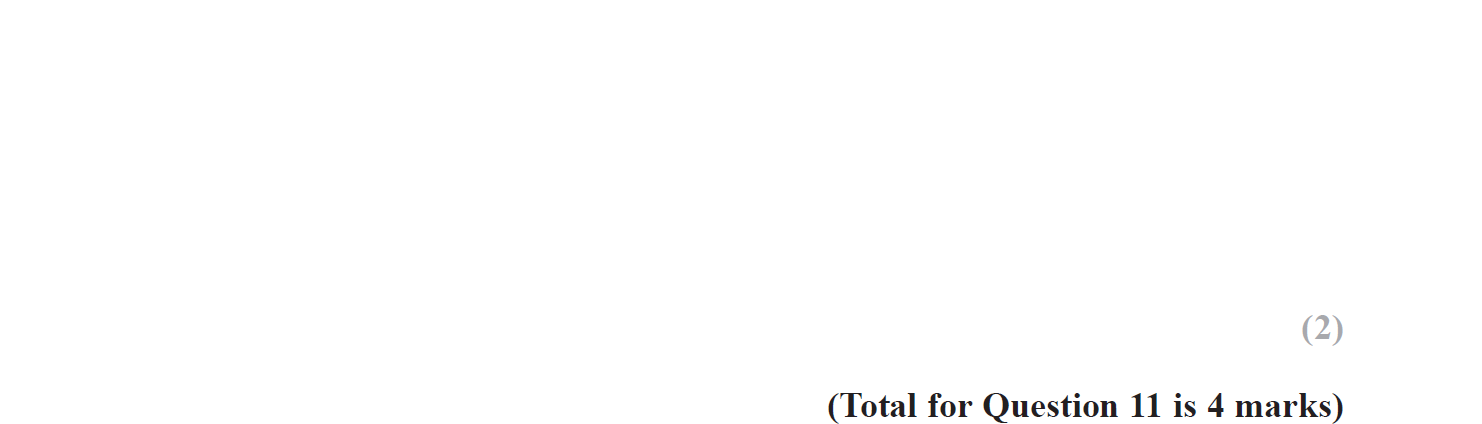 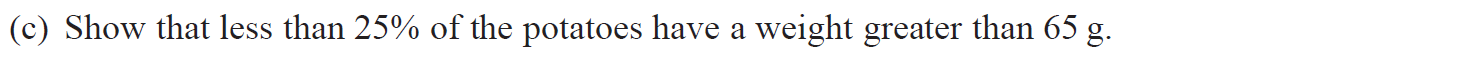 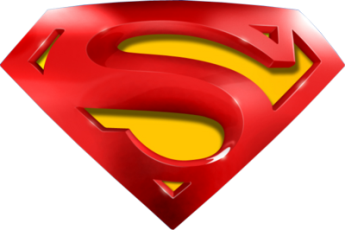 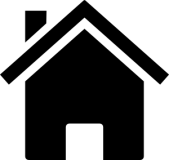 Nov 2017 3H Q11
Show that…/ Proof
A
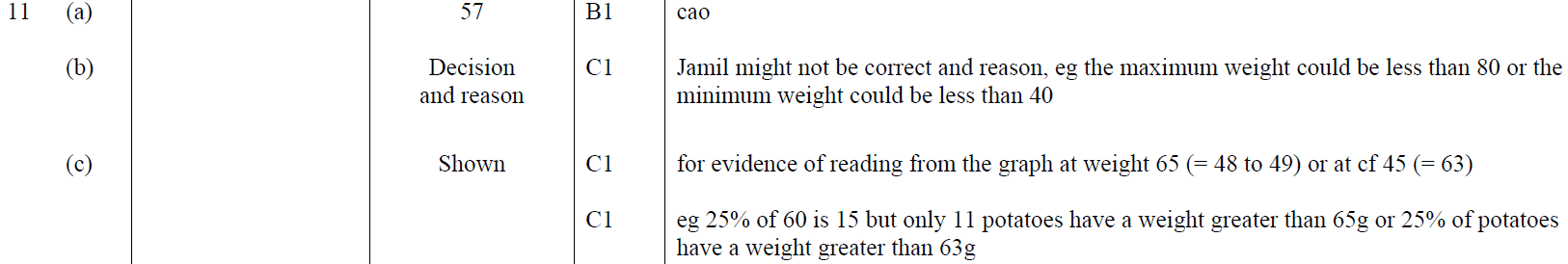 B
C
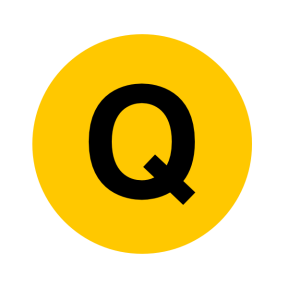 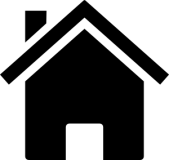 Nov 2017 3H Q14
Show that…/ Proof
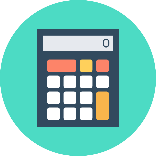 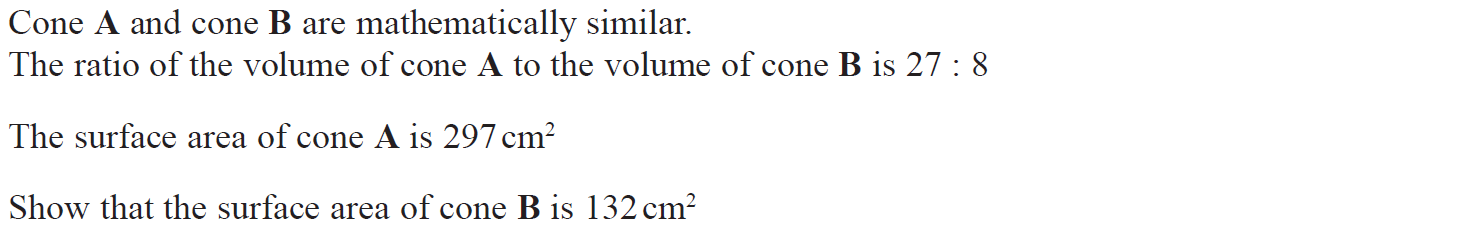 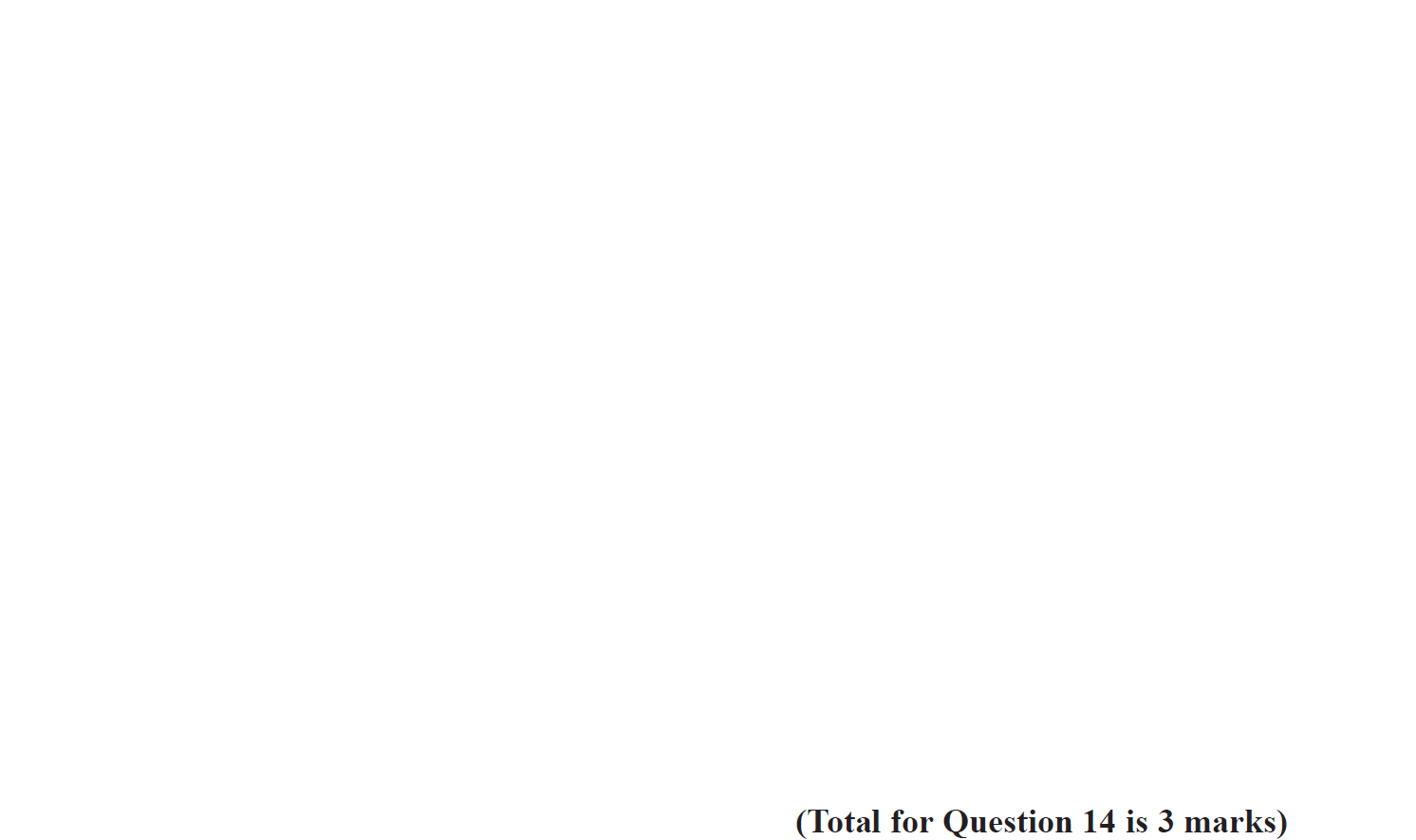 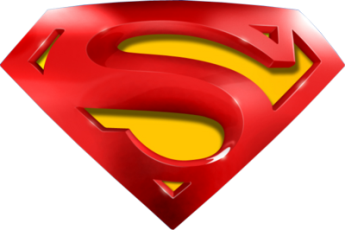 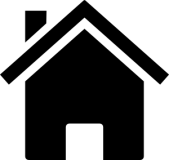 Nov 2017 3H Q14
Show that…/ Proof
A
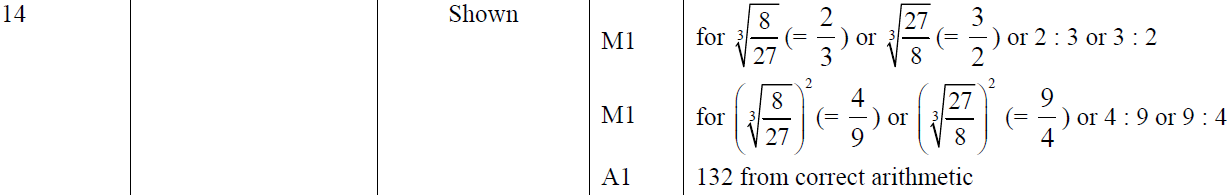 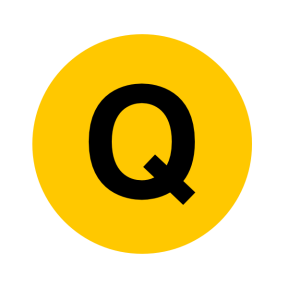 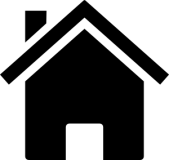 Nov 2017 3H Q19
Show that…/ Proof
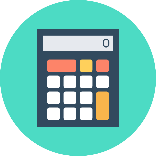 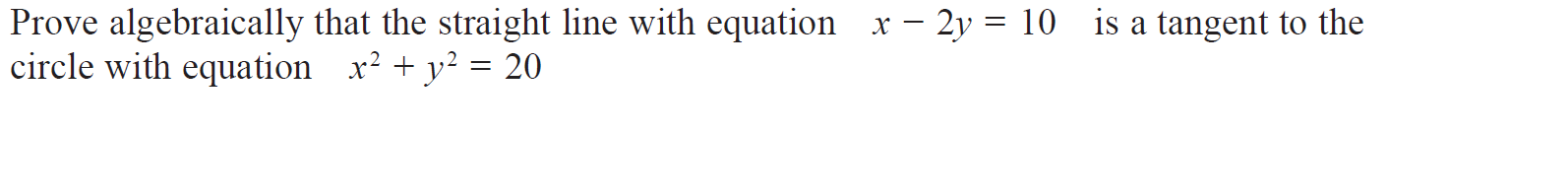 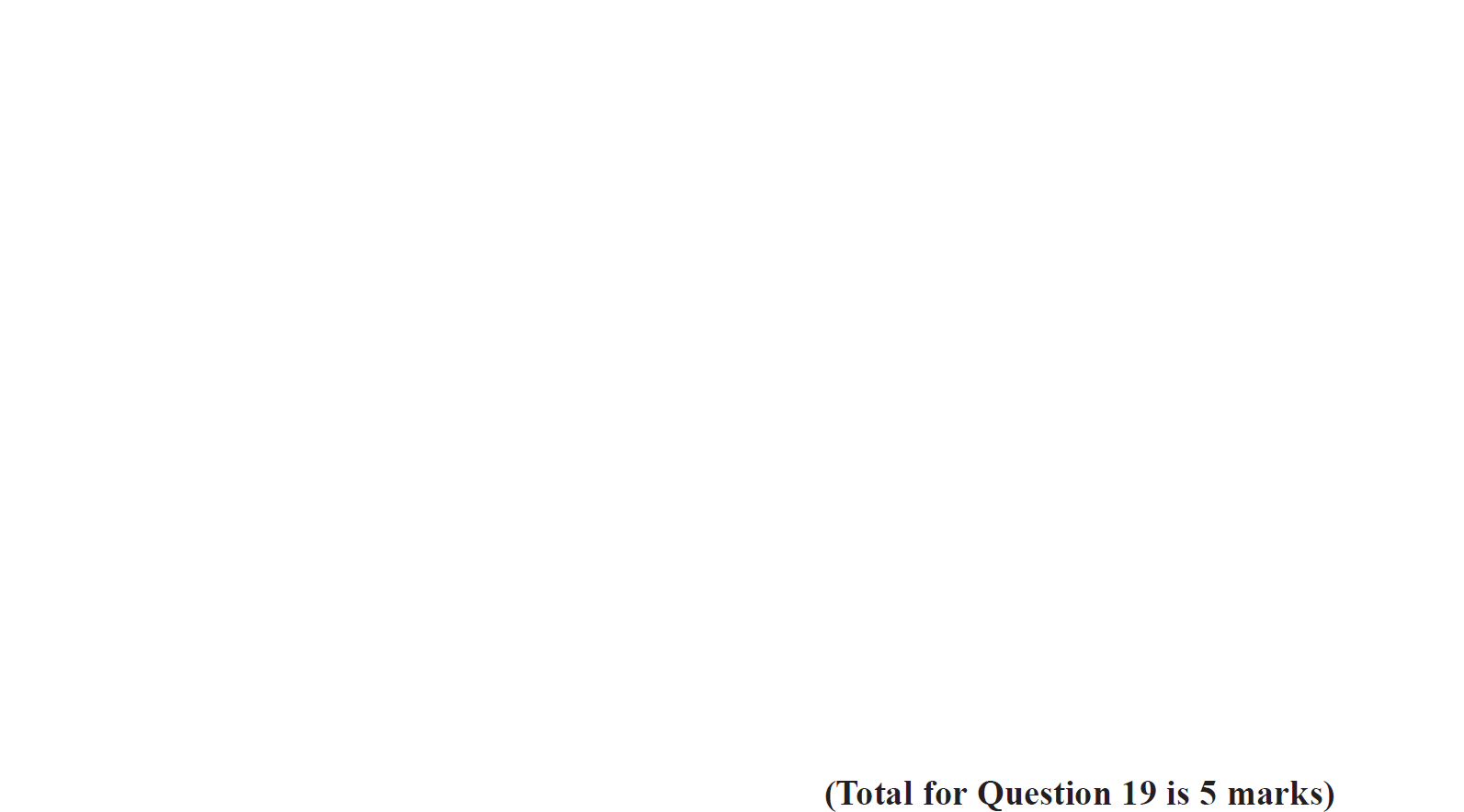 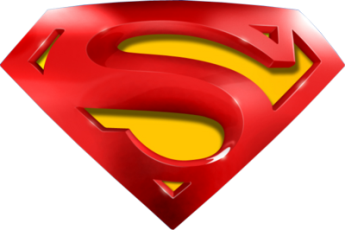 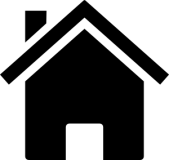 Nov 2017 3H Q19
Show that…/ Proof
A
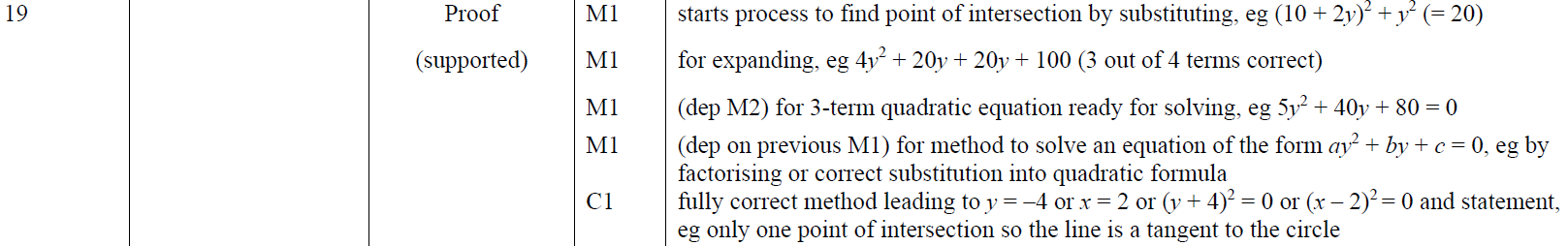 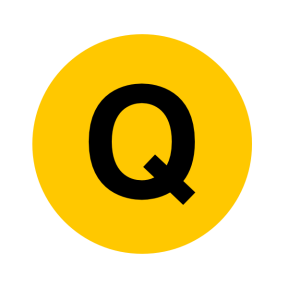 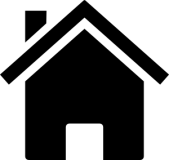 Nov 2017 3H Q20
Show that…/ Proof
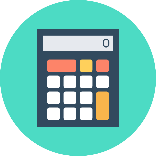 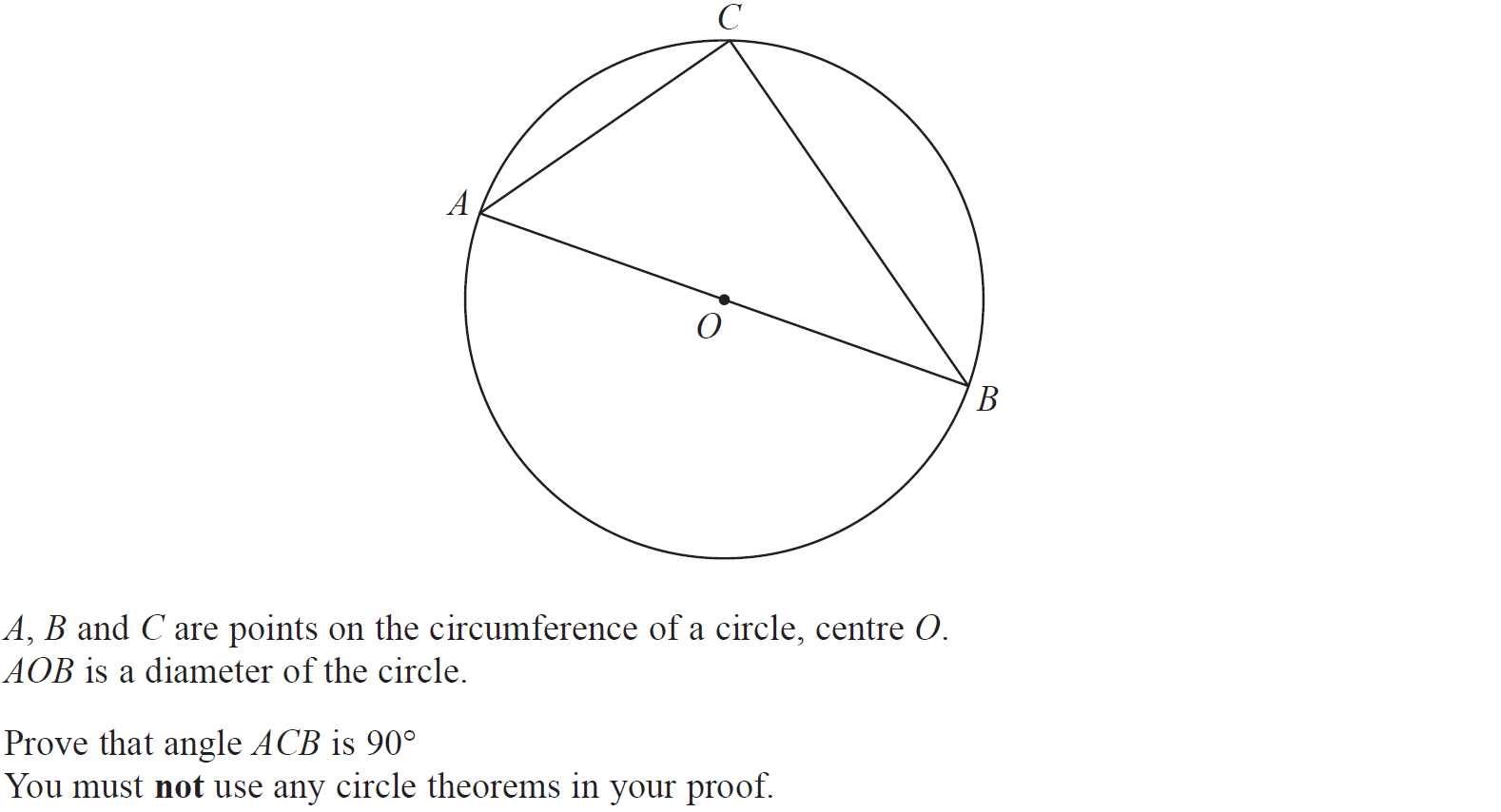 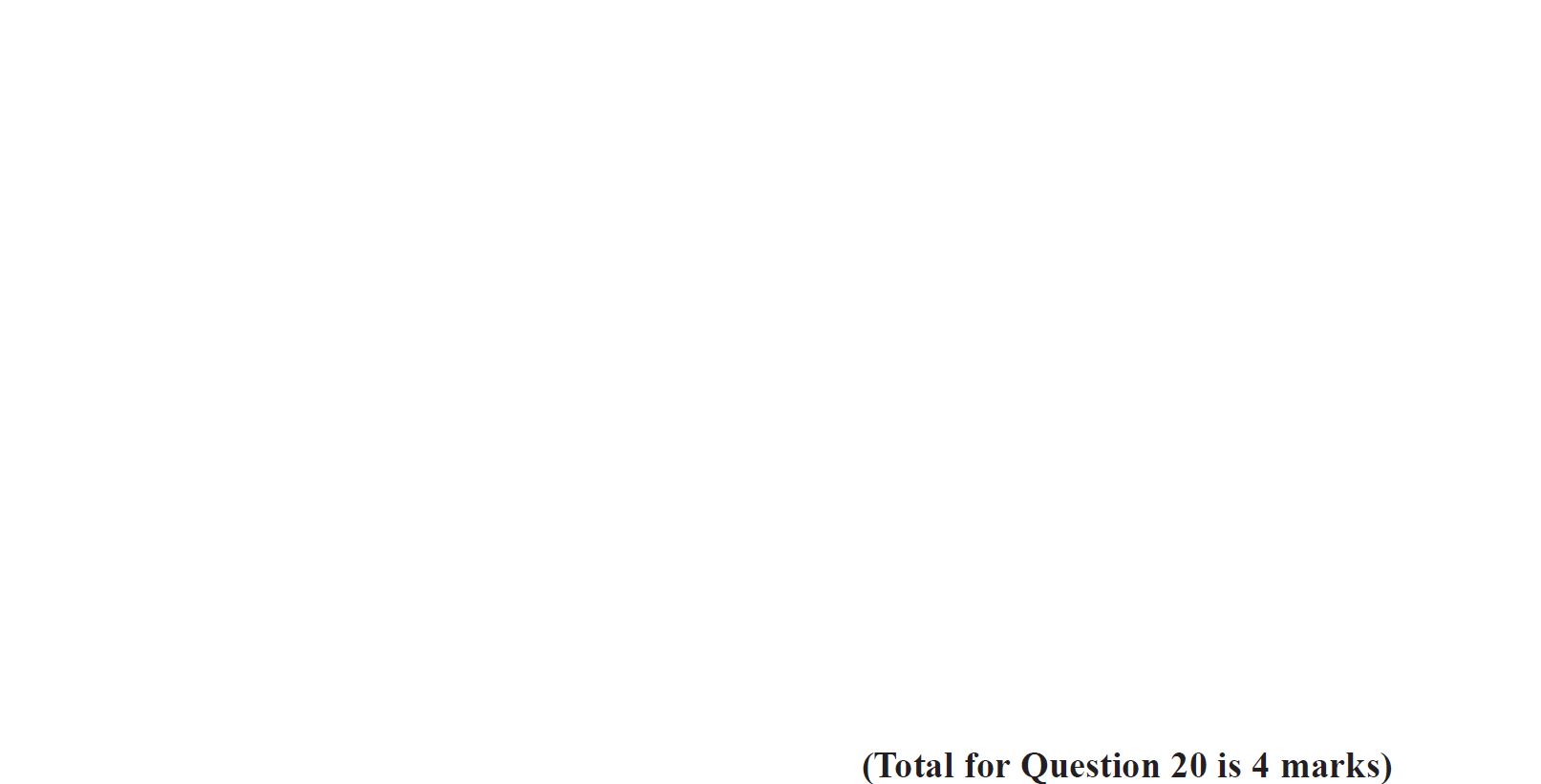 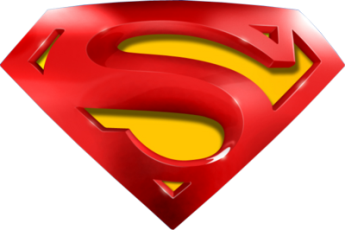 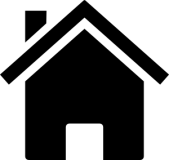 Nov 2017 3H Q20
Show that…/ Proof
A
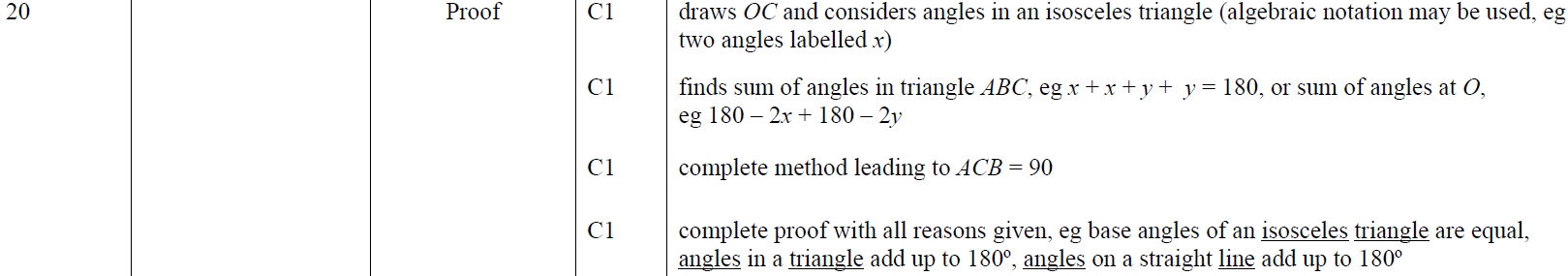 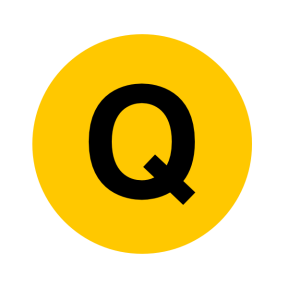 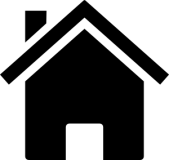 May 2018 1H Q12
Show that…/ Proof
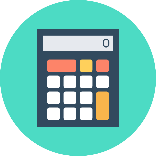 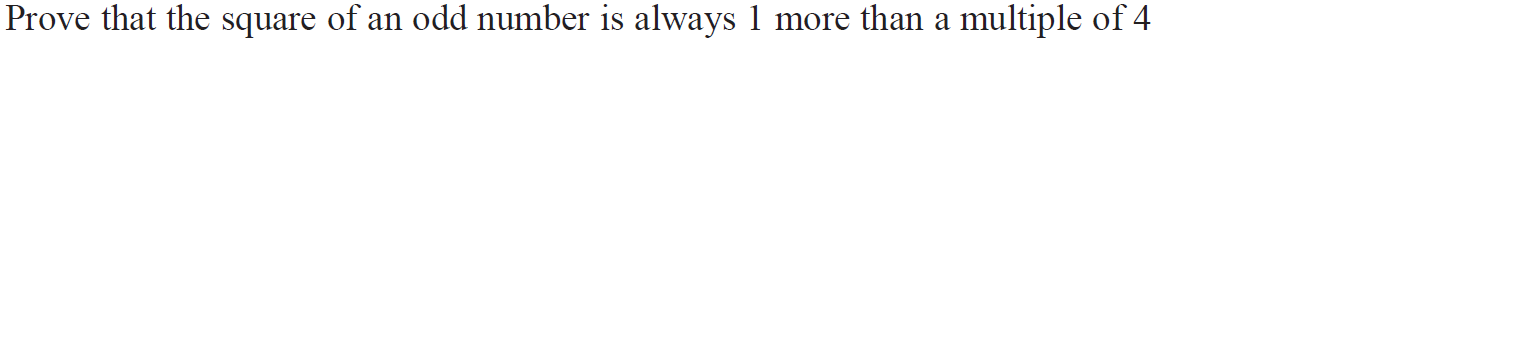 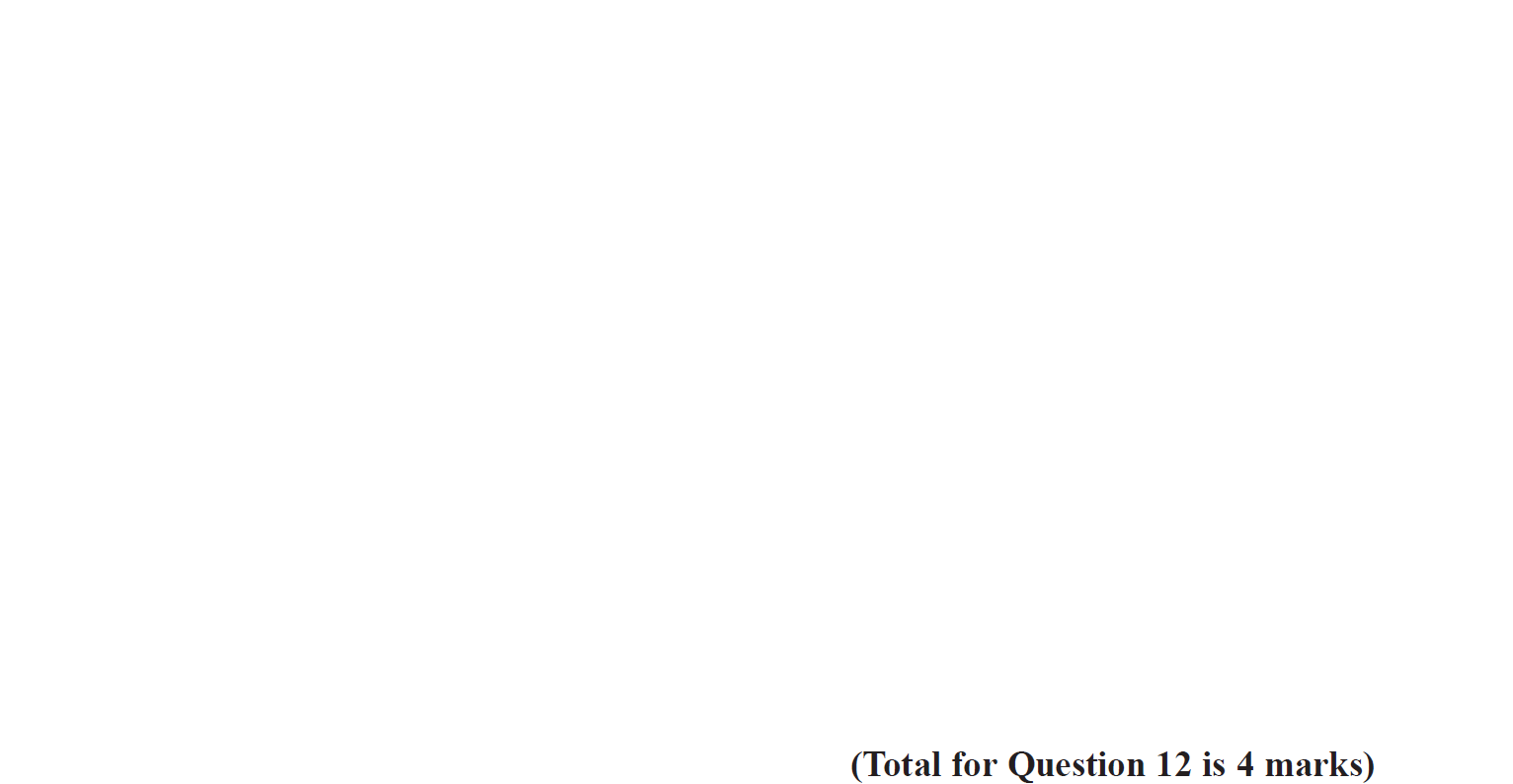 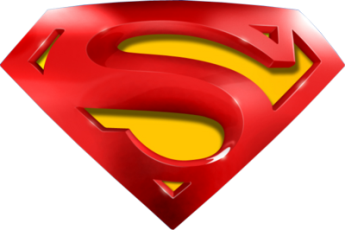 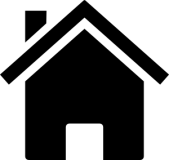 May 2018 1H Q12
Show that…/ Proof
A
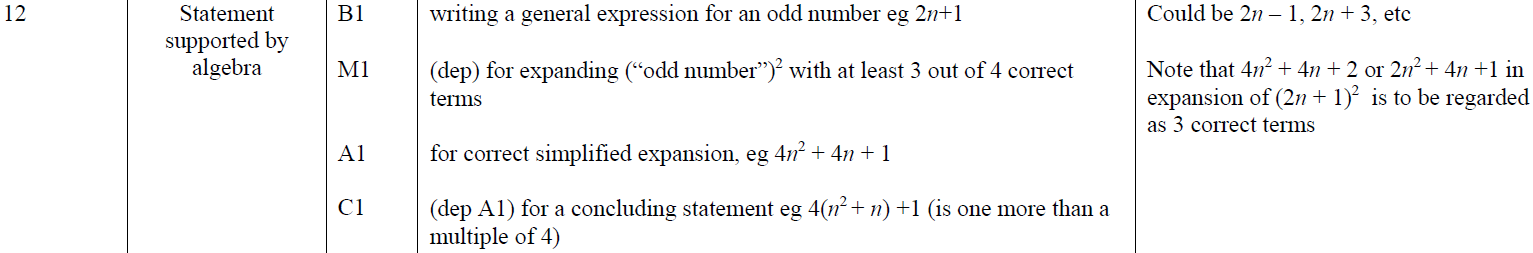 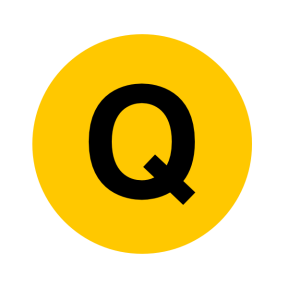 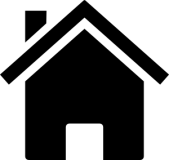 June 2018 2H Q13
Show that…/ Proof
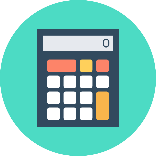 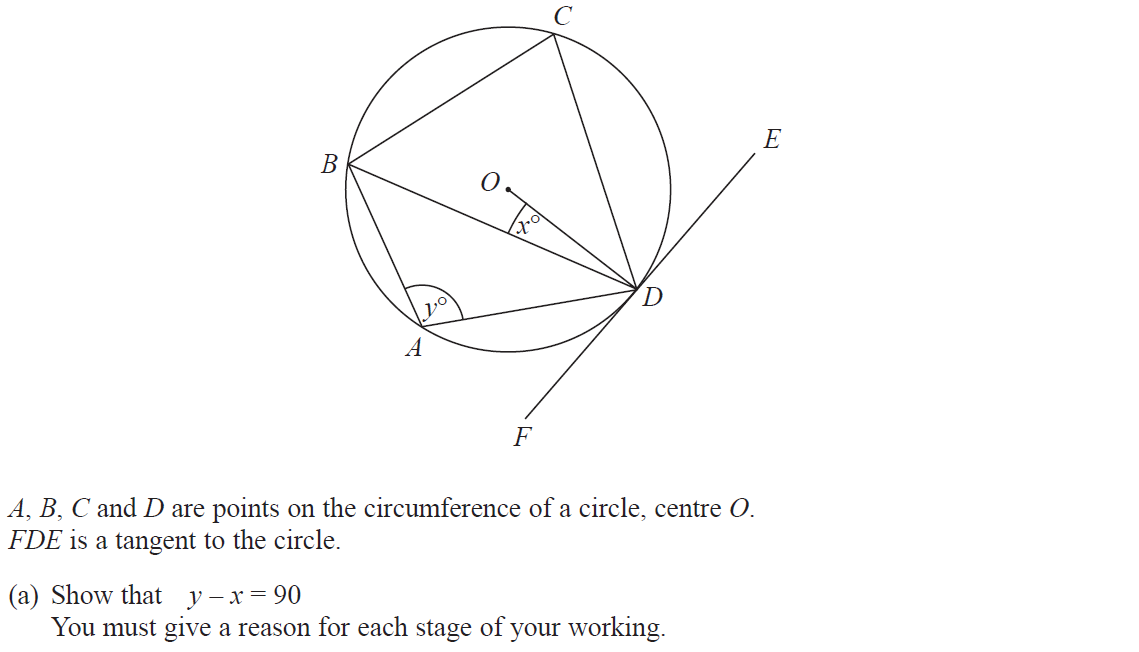 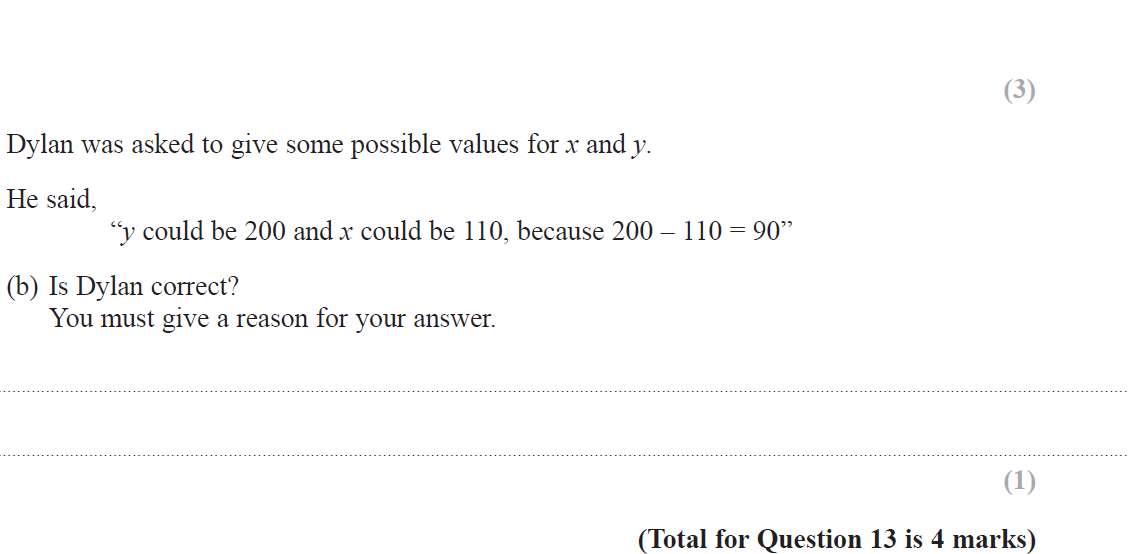 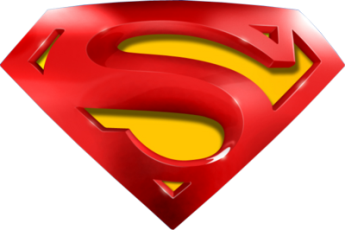 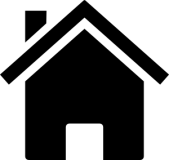 June 2018 2H Q13
Show that…/ Proof
A
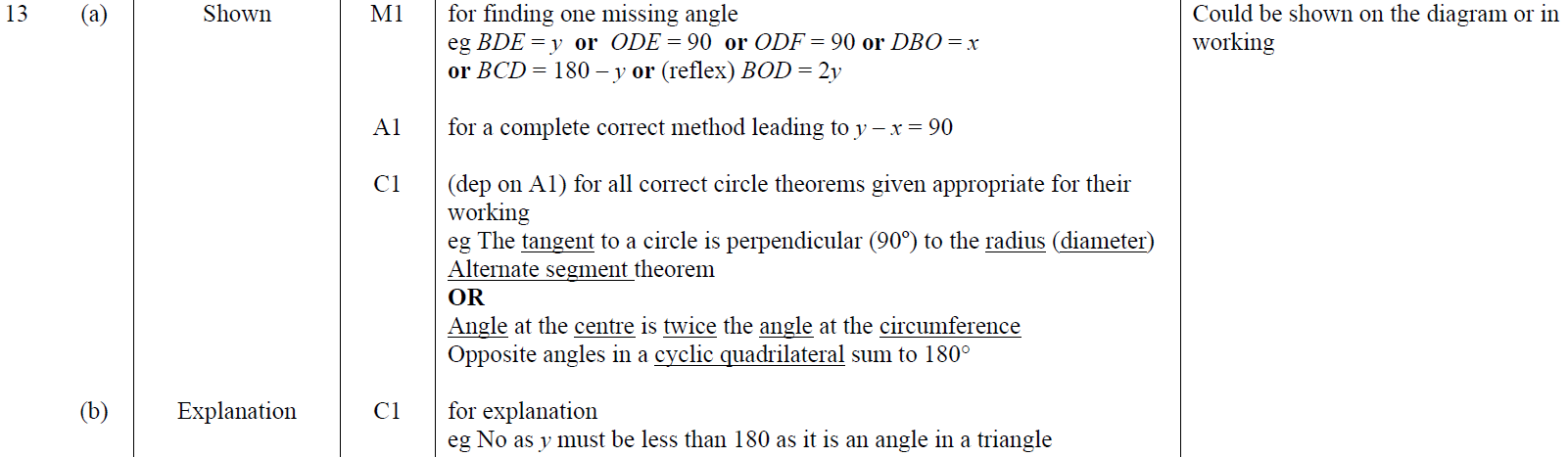 B
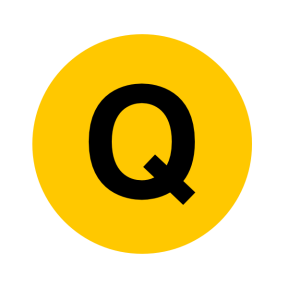 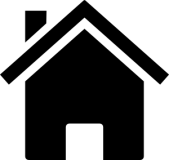 Nov 2018 1H Q7
Show that…/ Proof
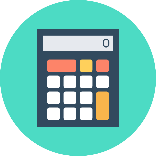 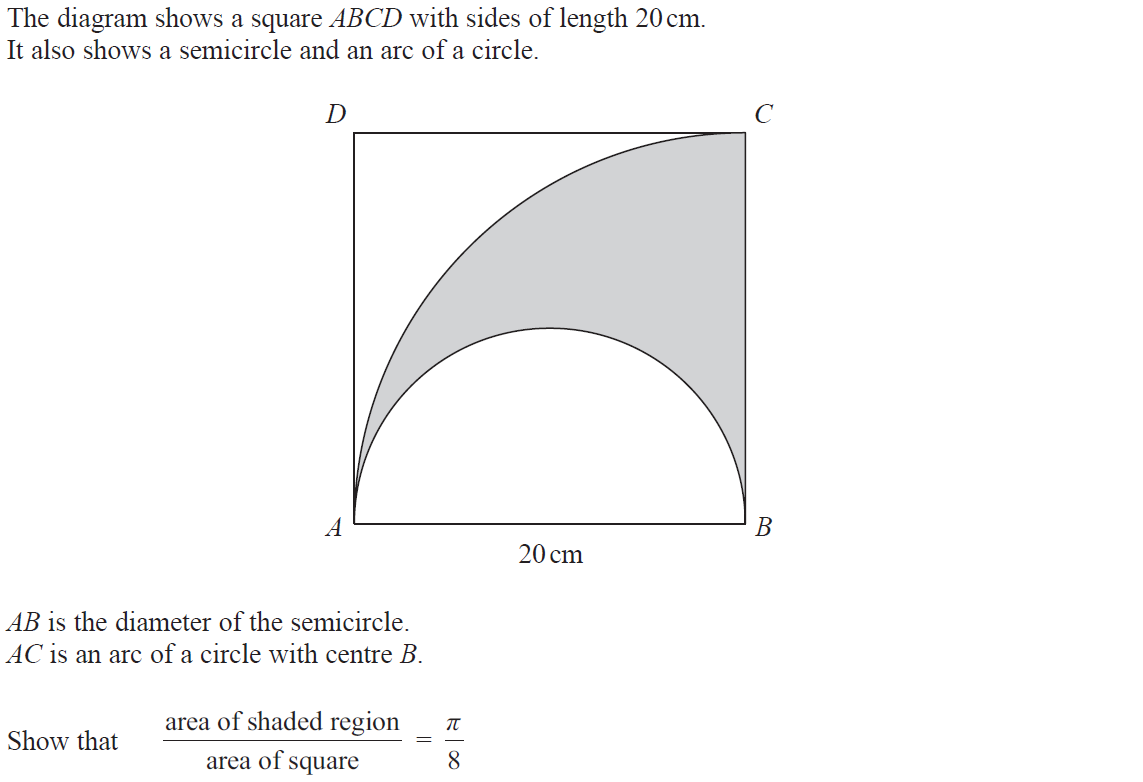 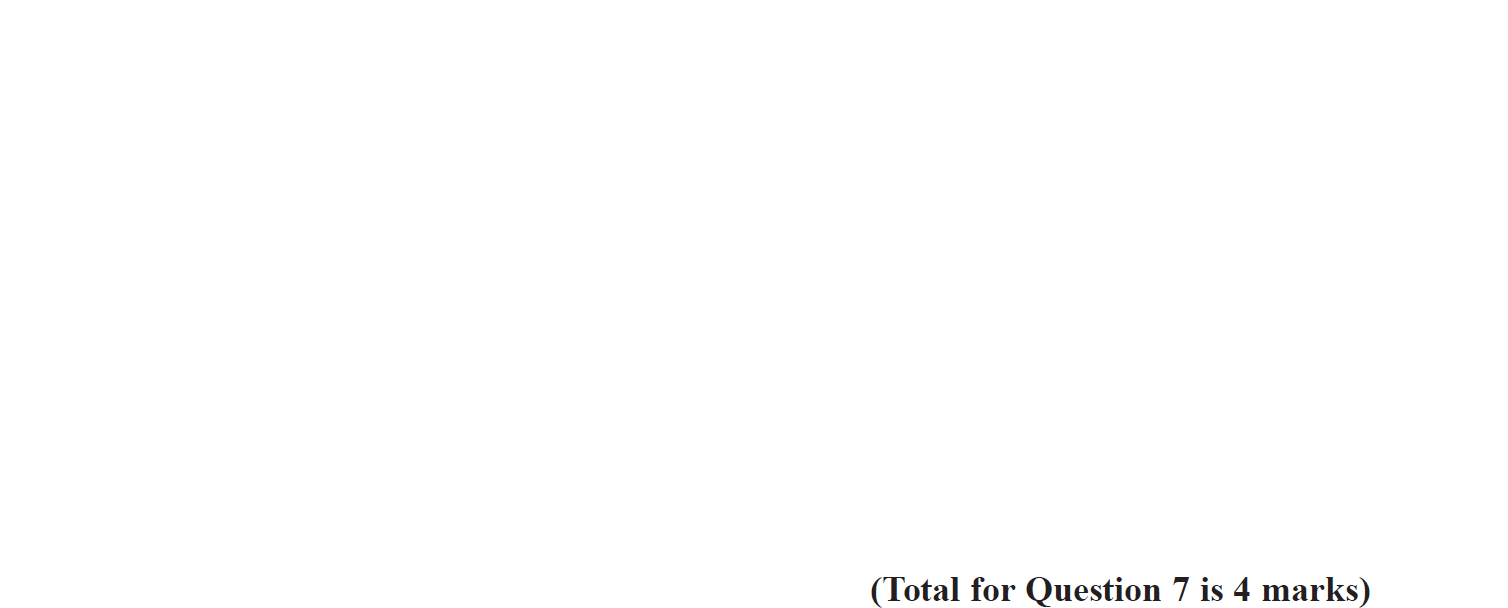 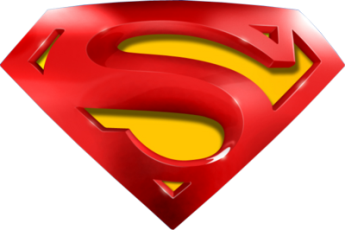 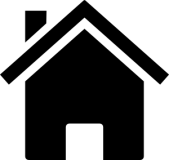 Nov 2018 1H Q7
Show that…/ Proof
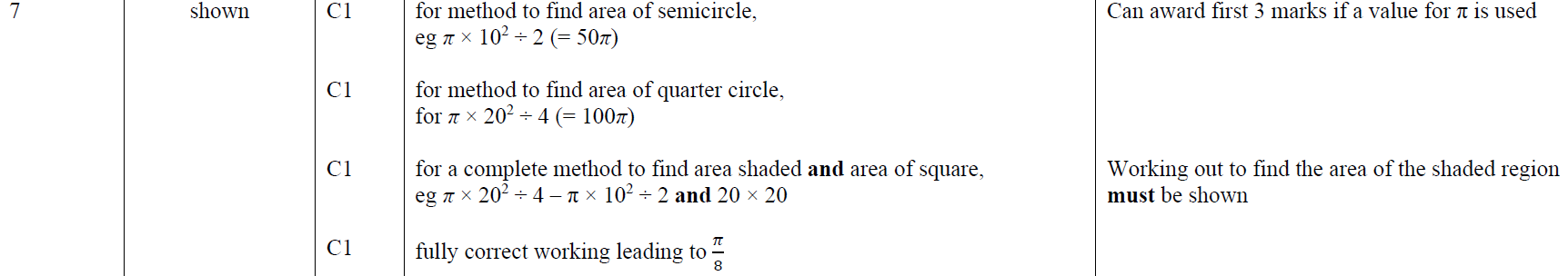 A
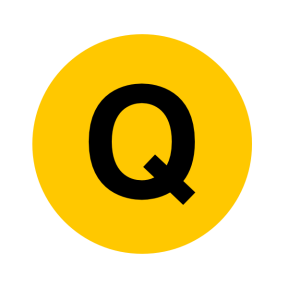 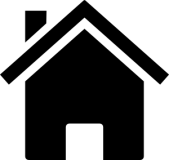 Nov 2018 2H Q11
Show that…/ Proof
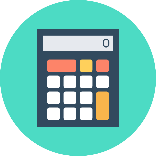 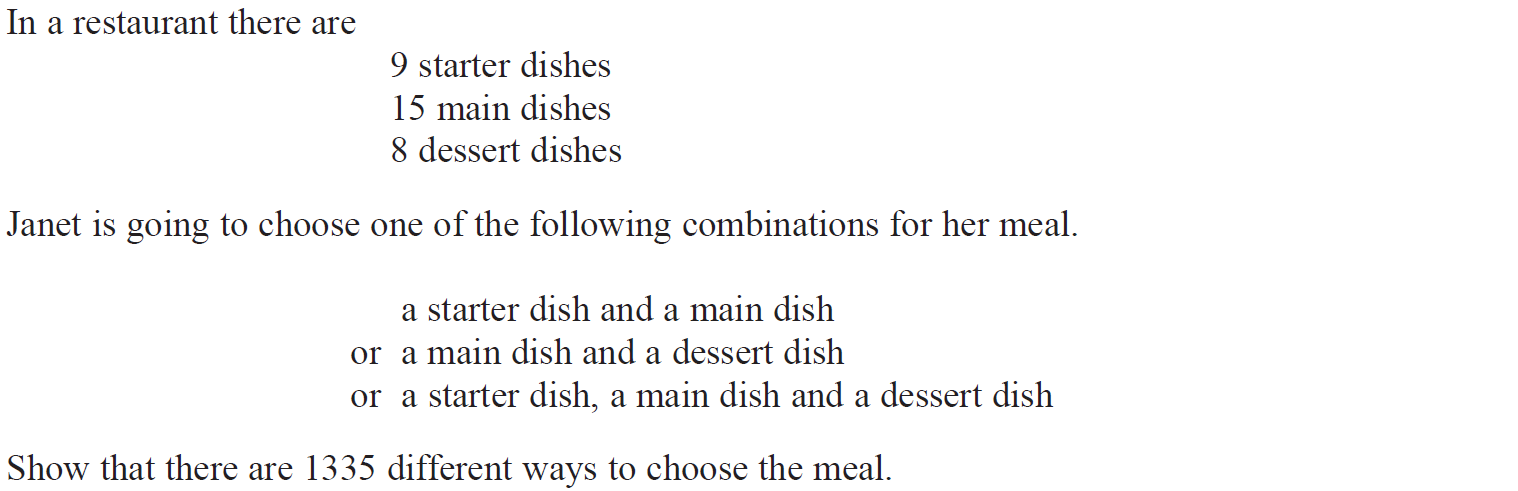 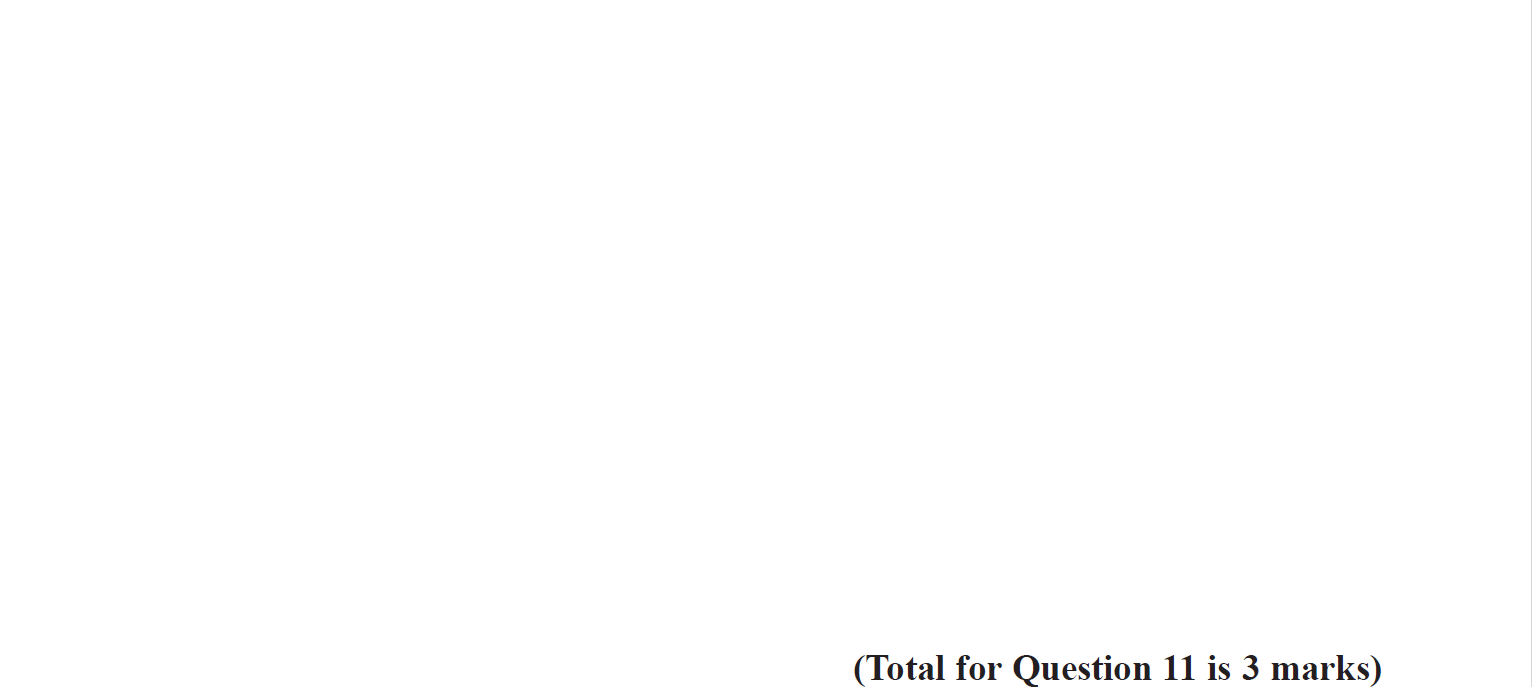 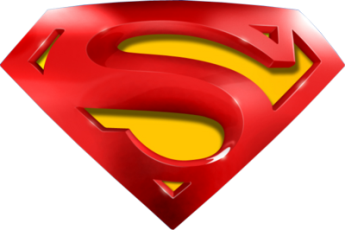 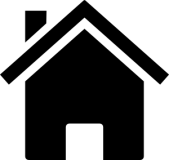 Nov 2018 2H Q11
Show that…/ Proof
A
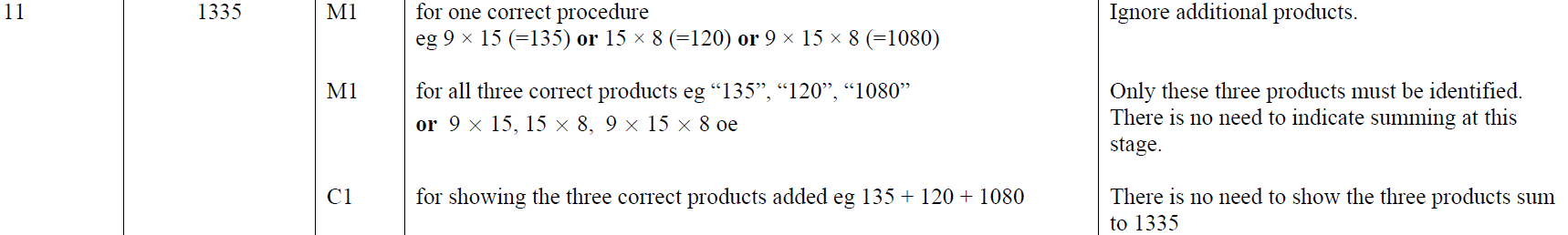 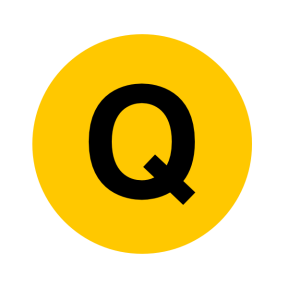 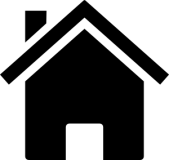 Nov 2018 2H Q21
Show that…/ Proof
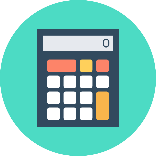 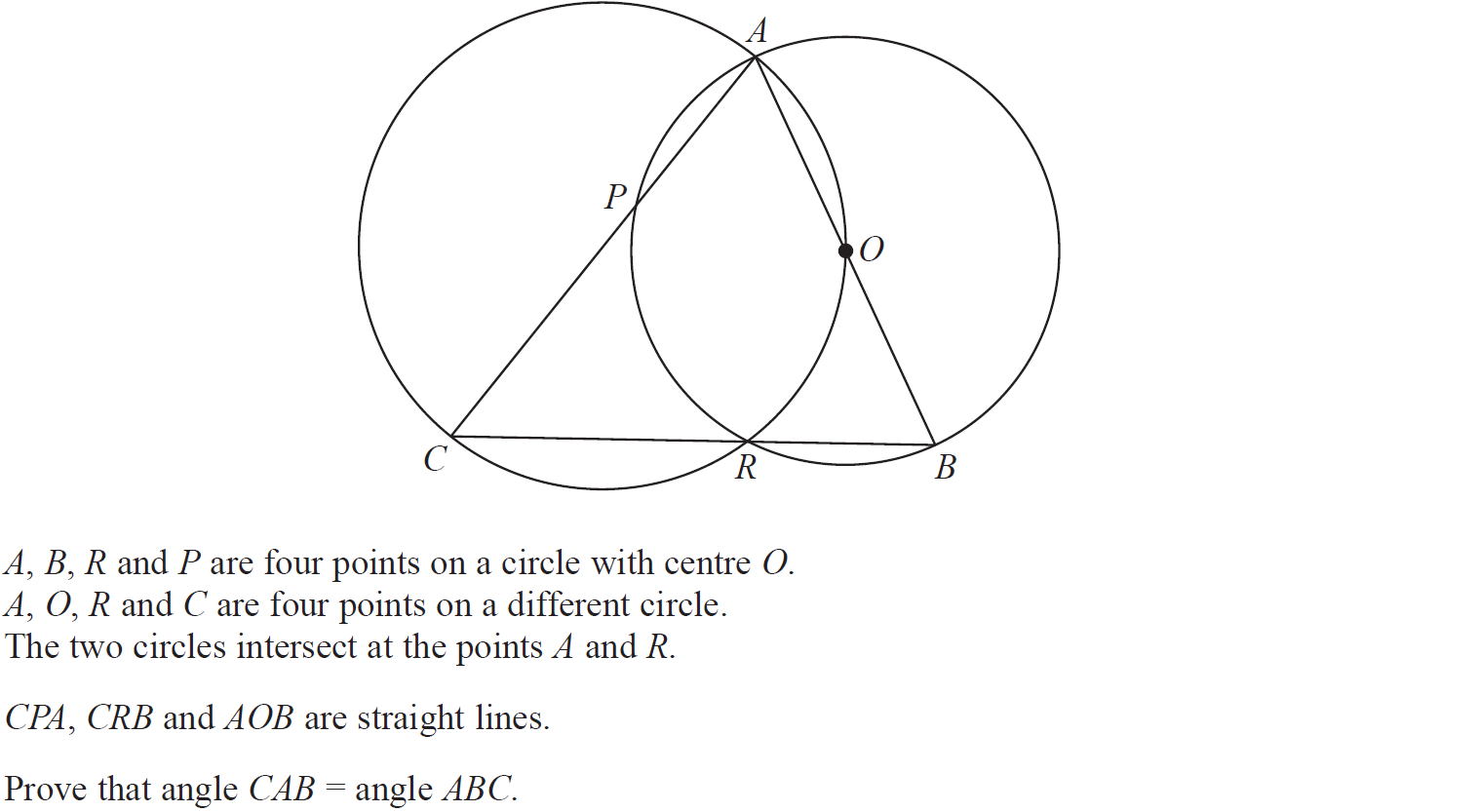 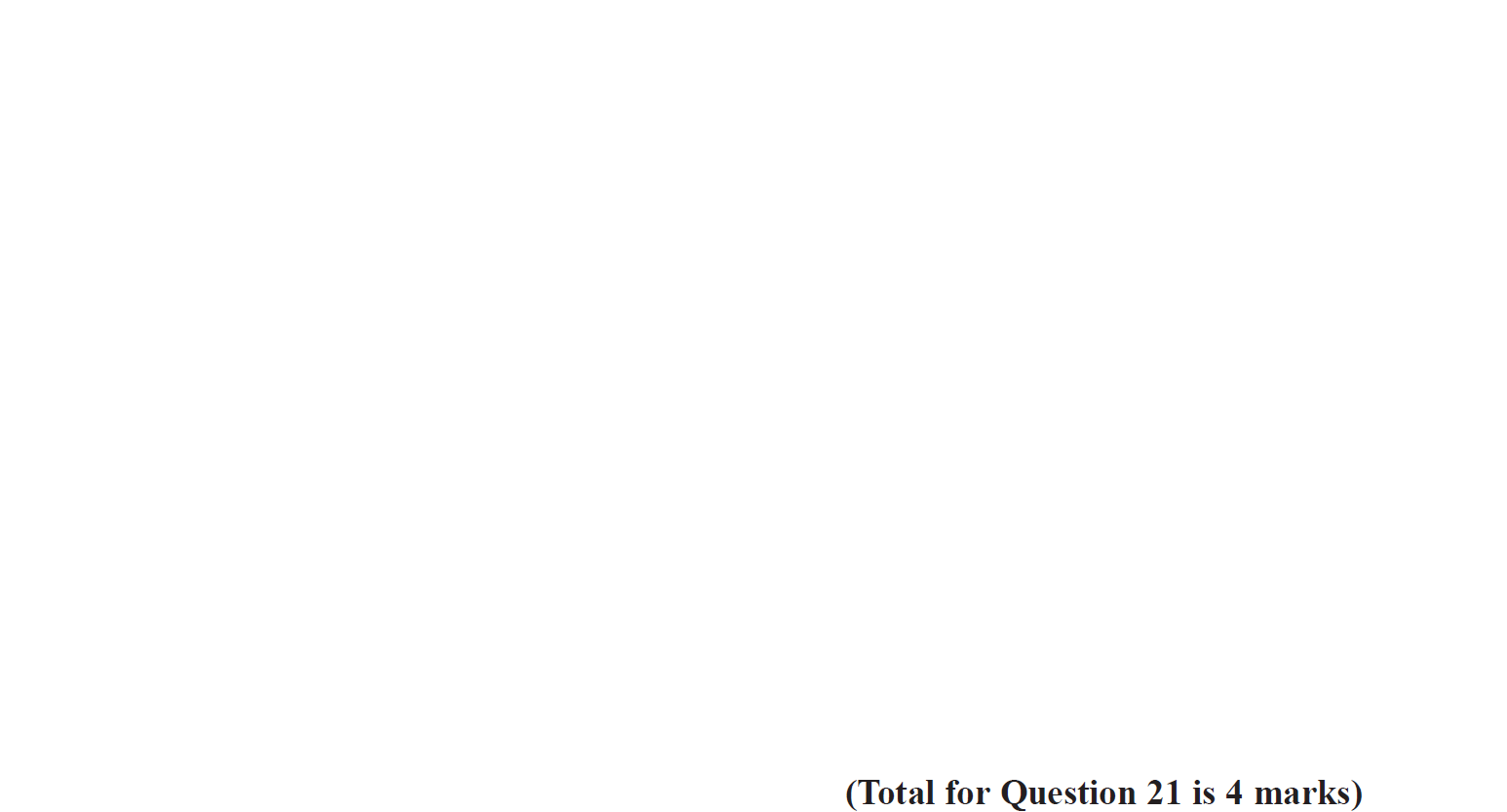 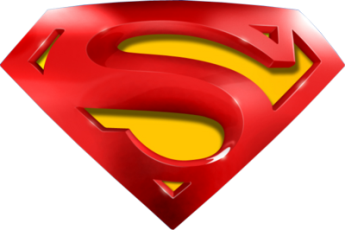 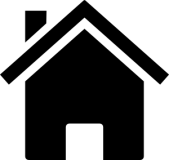 Nov 2018 2H Q21
Show that…/ Proof
A
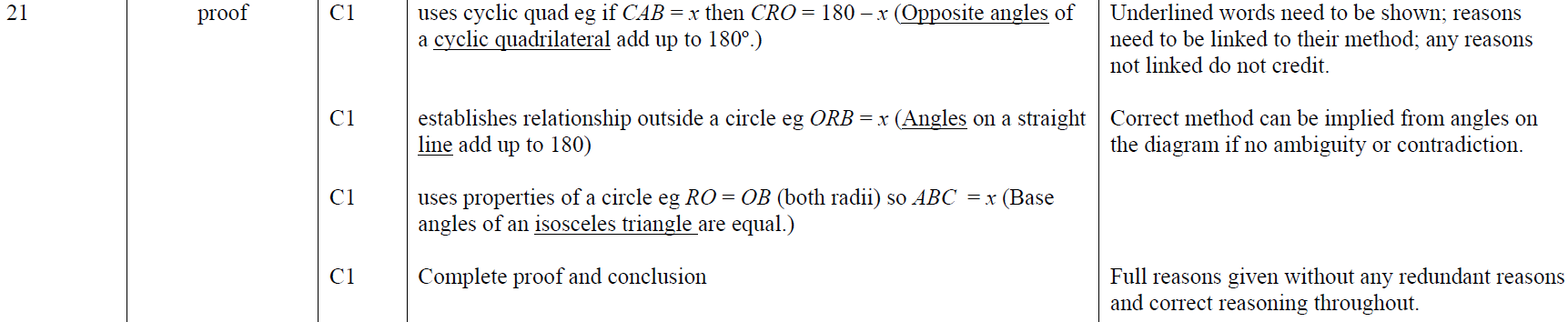 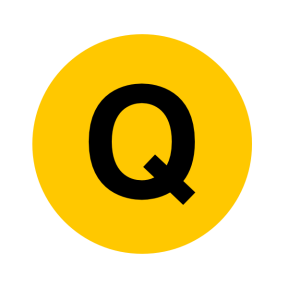 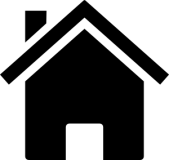 Nov 2018 3H Q4
Show that…/ Proof
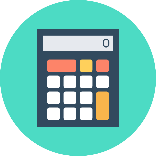 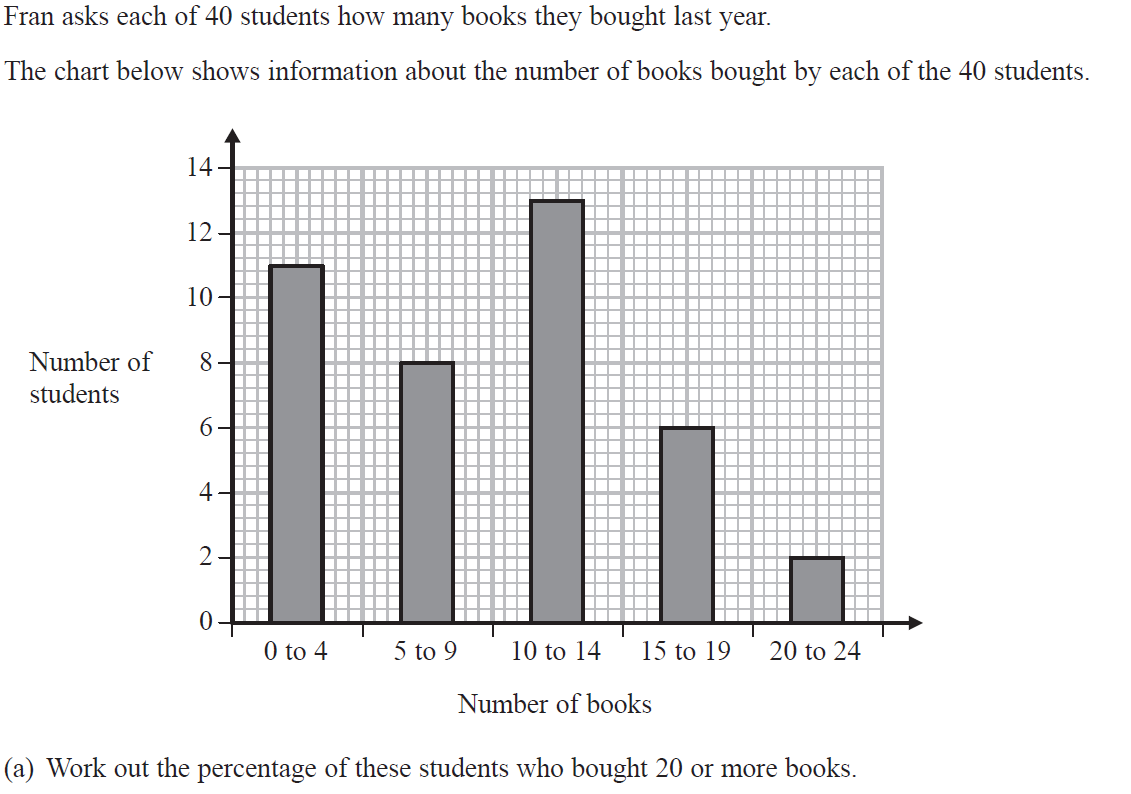 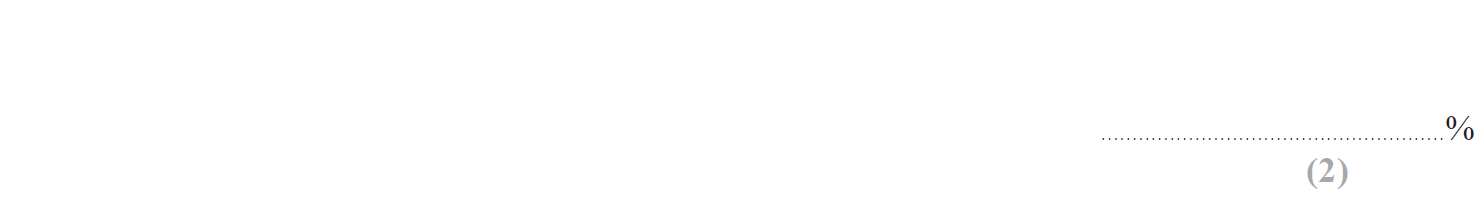 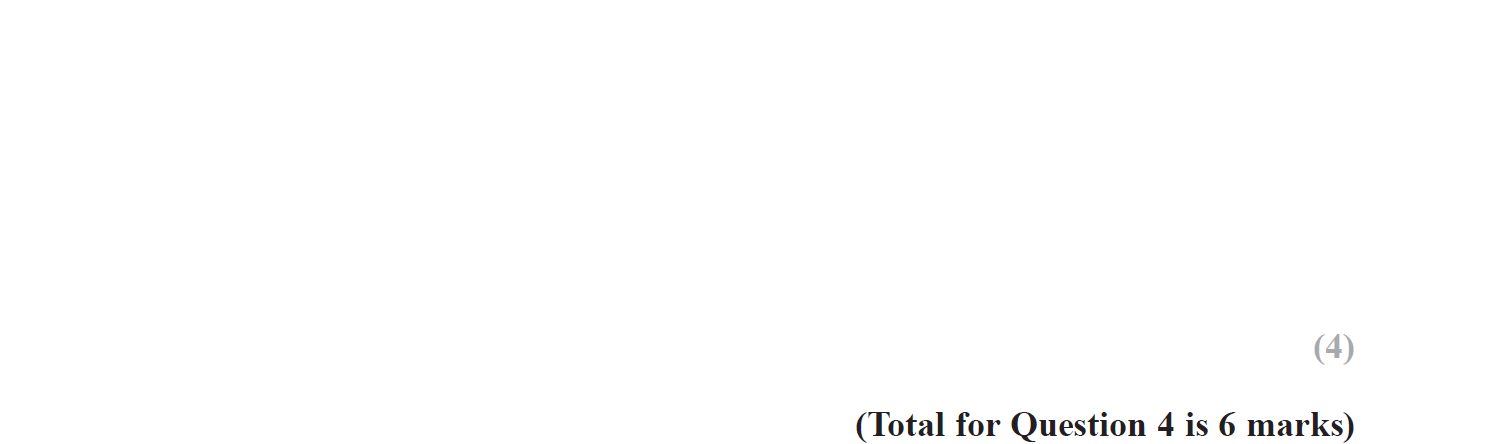 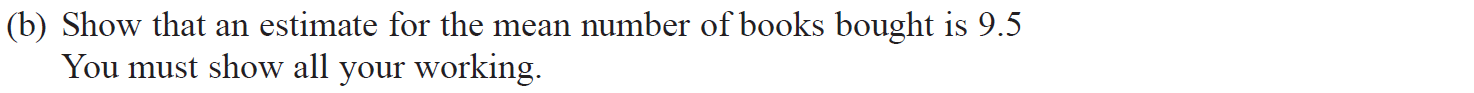 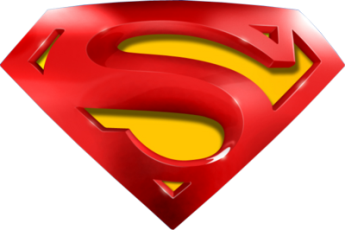 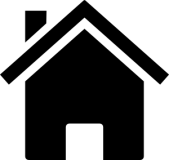 Nov 2018 3H Q4
Show that…/ Proof
A
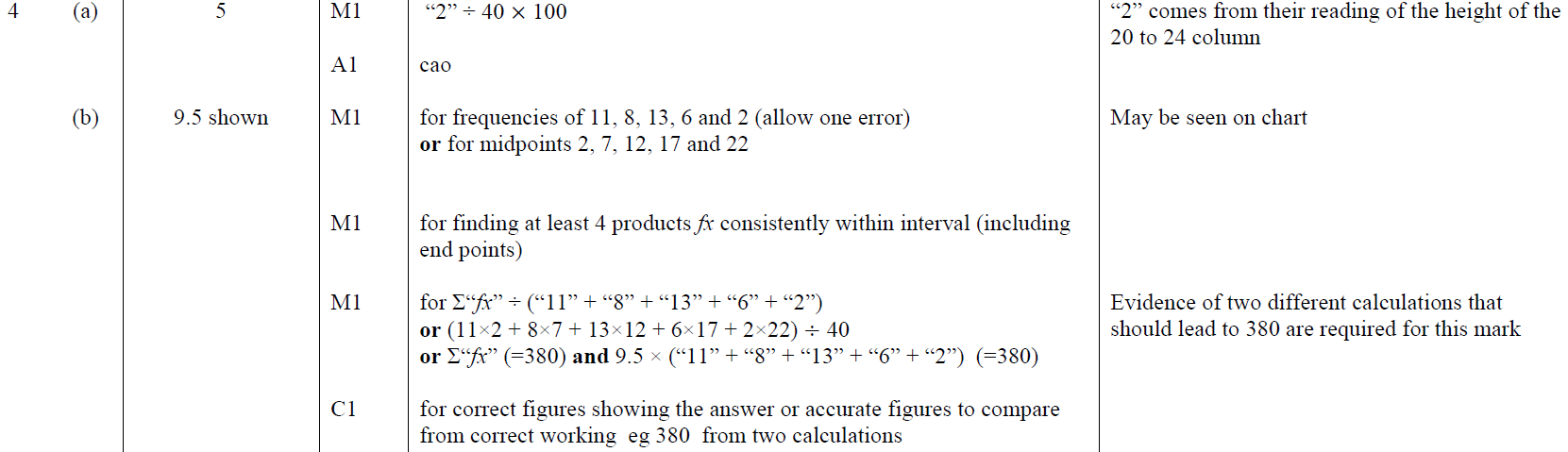 B
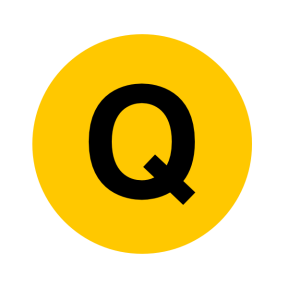 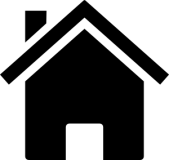 Nov 2018 3H Q14
Show that…/ Proof
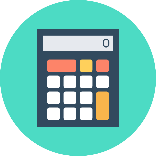 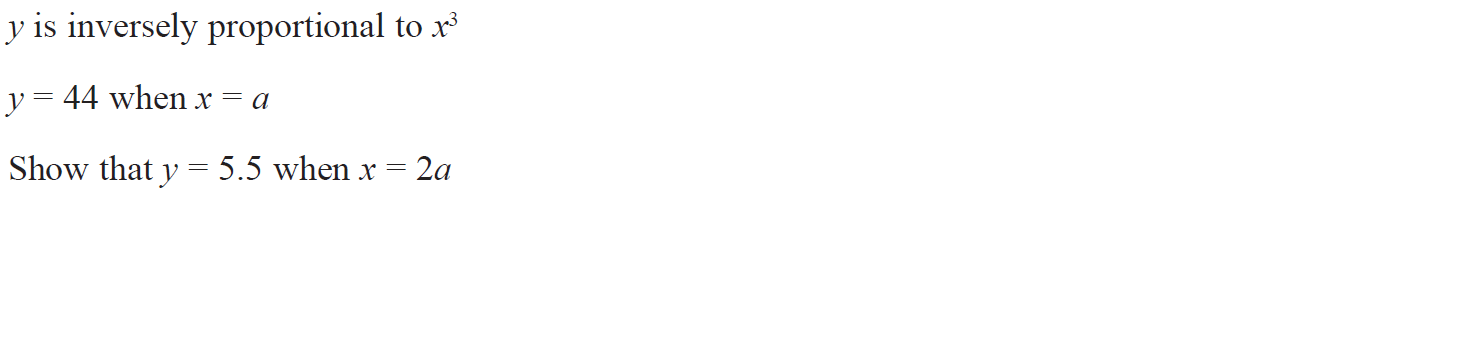 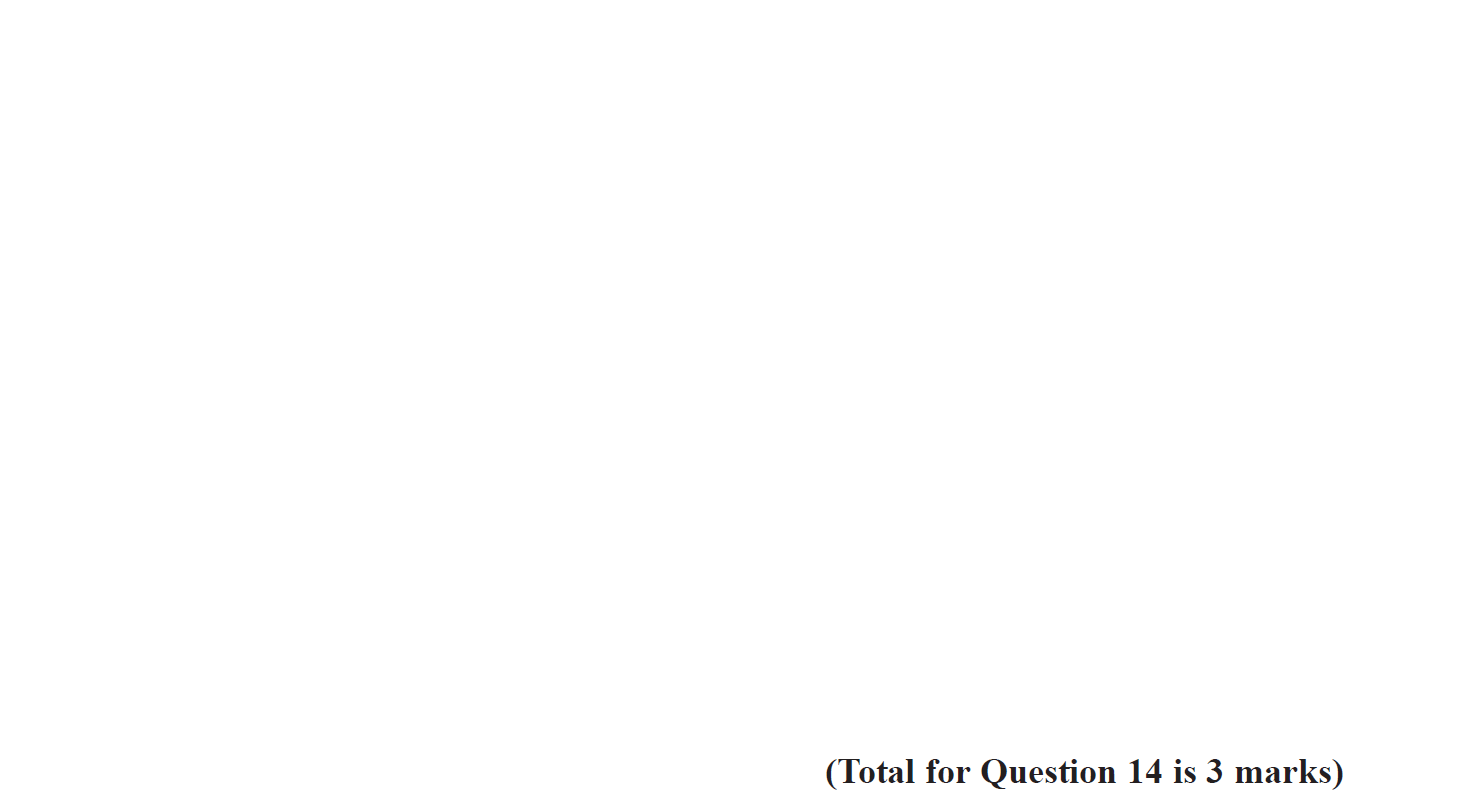 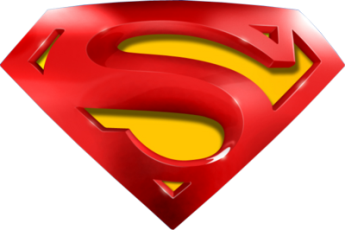 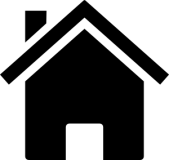 Nov 2018 3H Q14
Show that…/ Proof
A
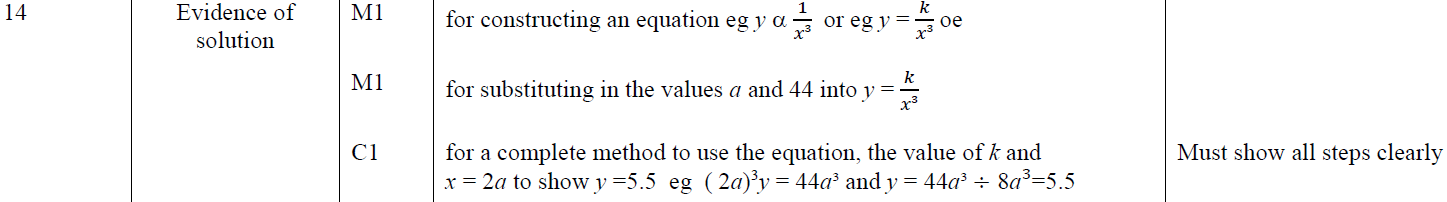 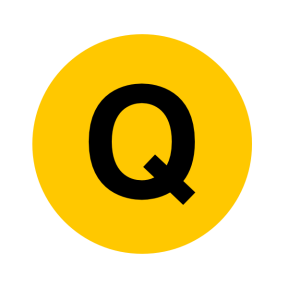 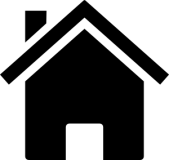 Nov 2018 3H Q15
Show that…/ Proof
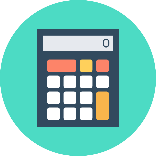 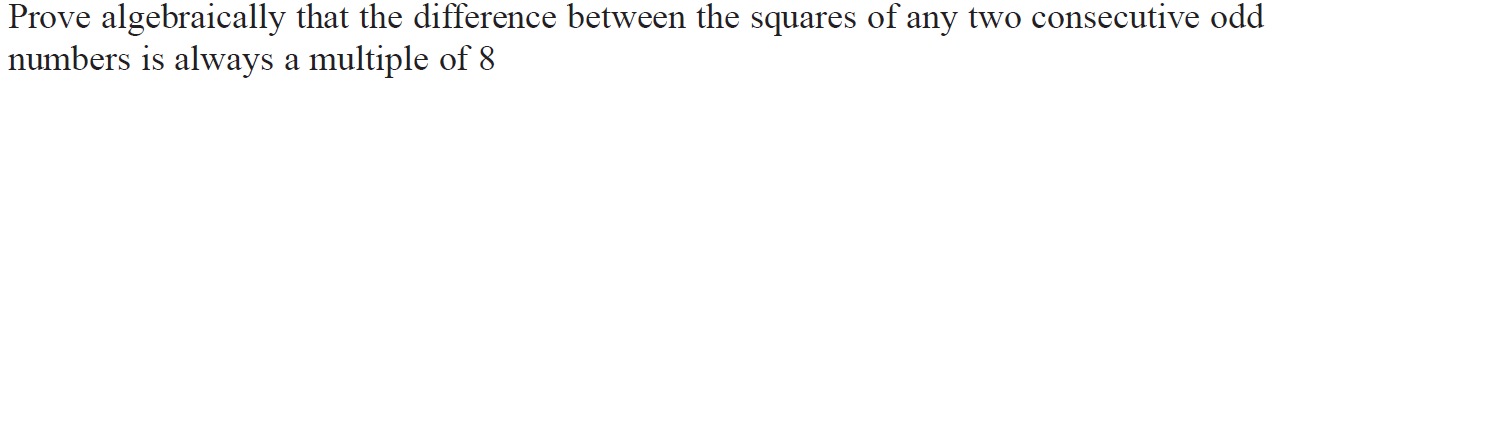 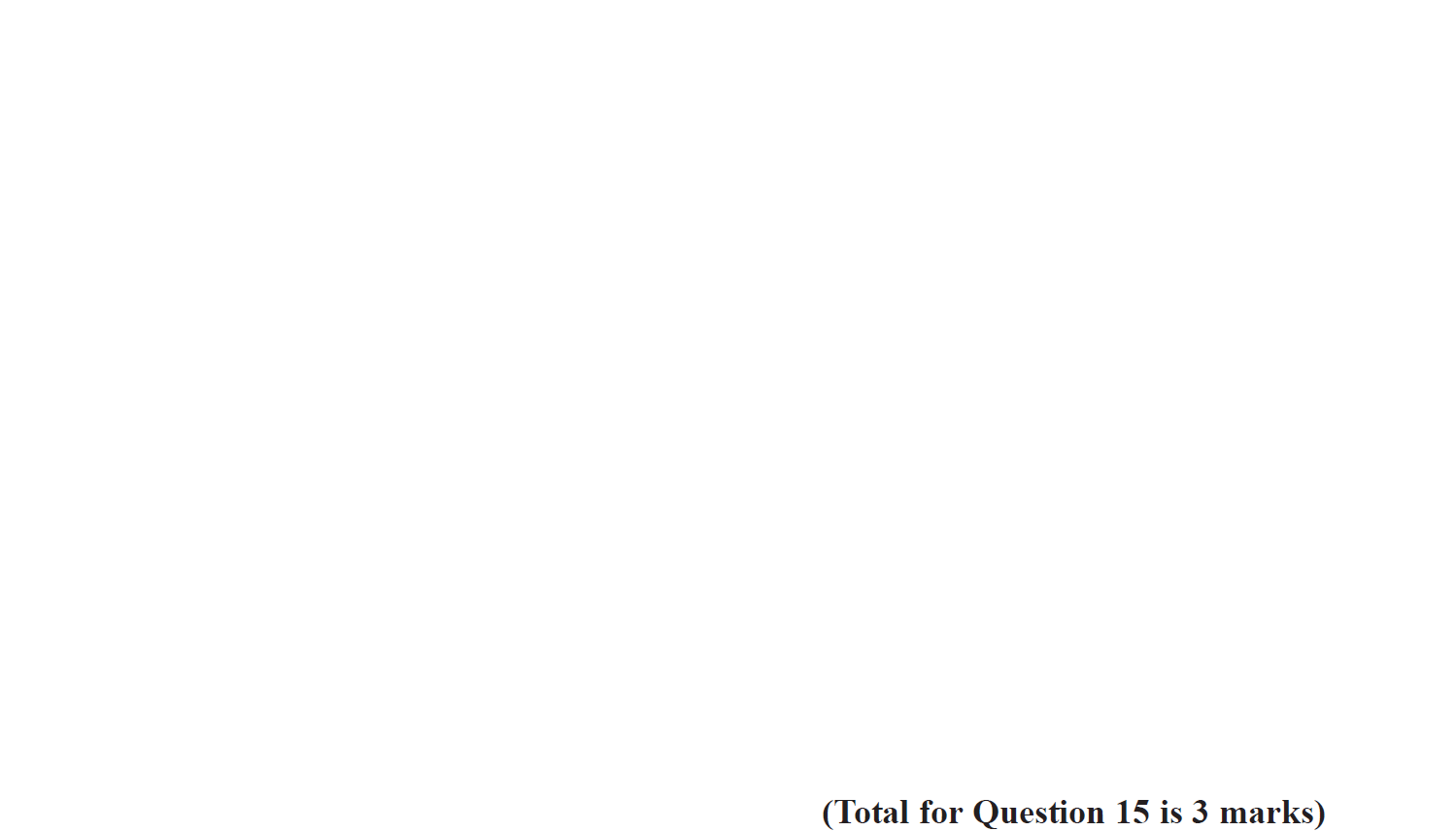 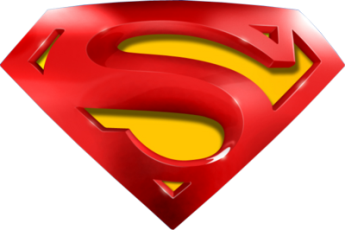 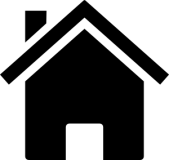 Nov 2018 3H Q15
Show that…/ Proof
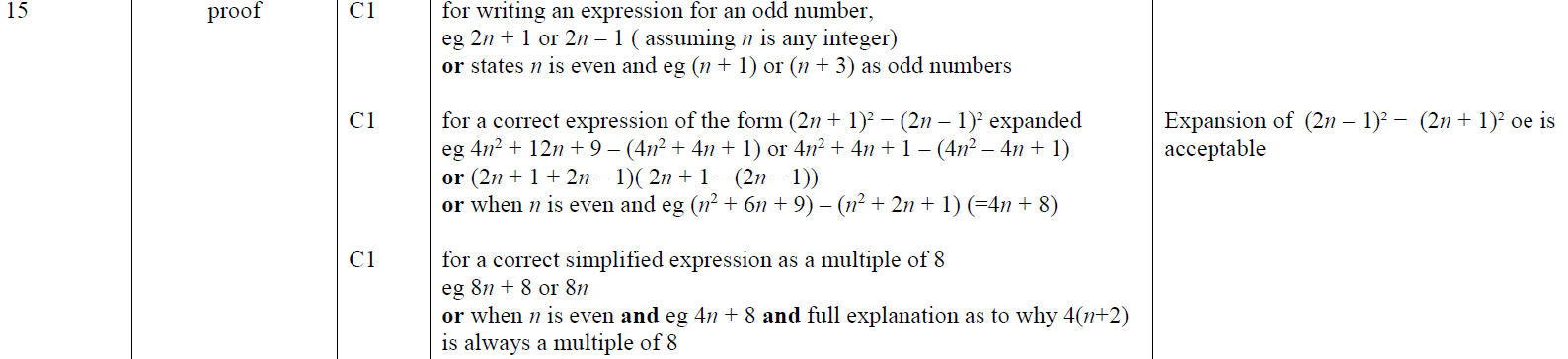 A
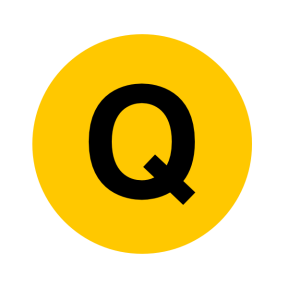 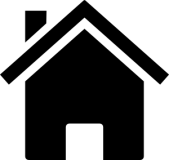 May 2019 1H Q13
Show that…/ Proof
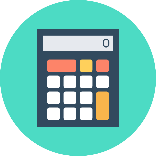 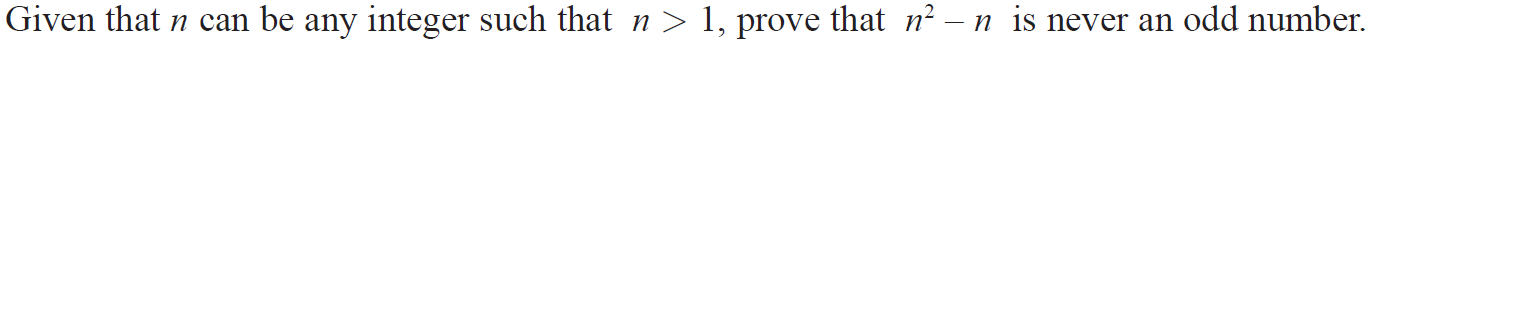 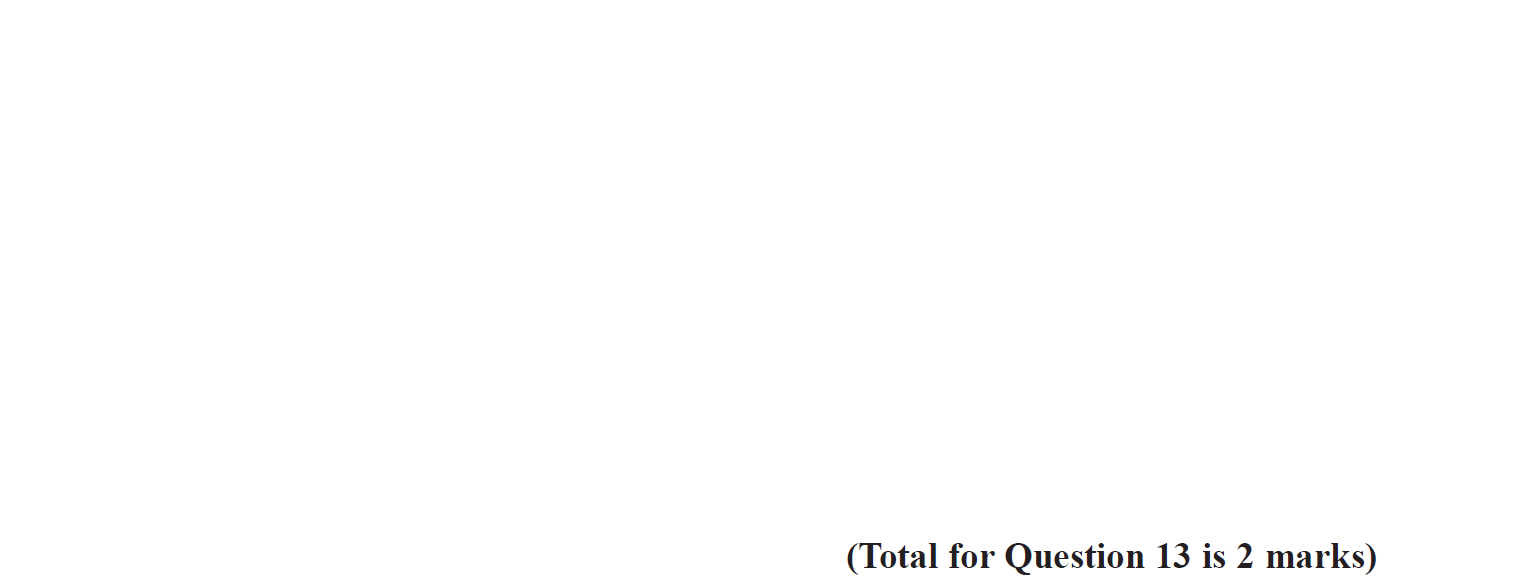 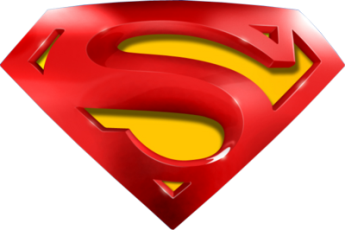 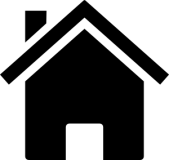 Nov 2018 3H Q15
Show that…/ Proof
A
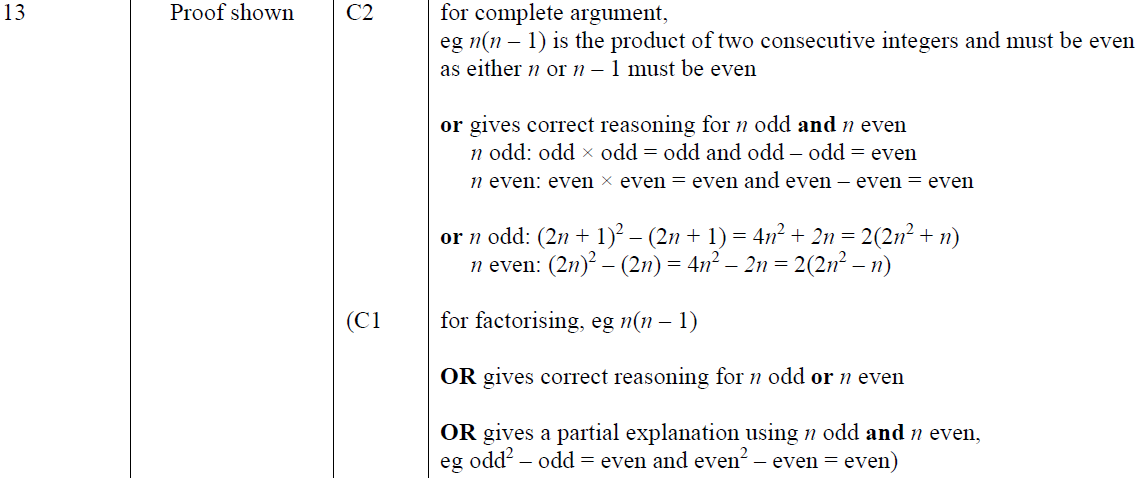 A SF
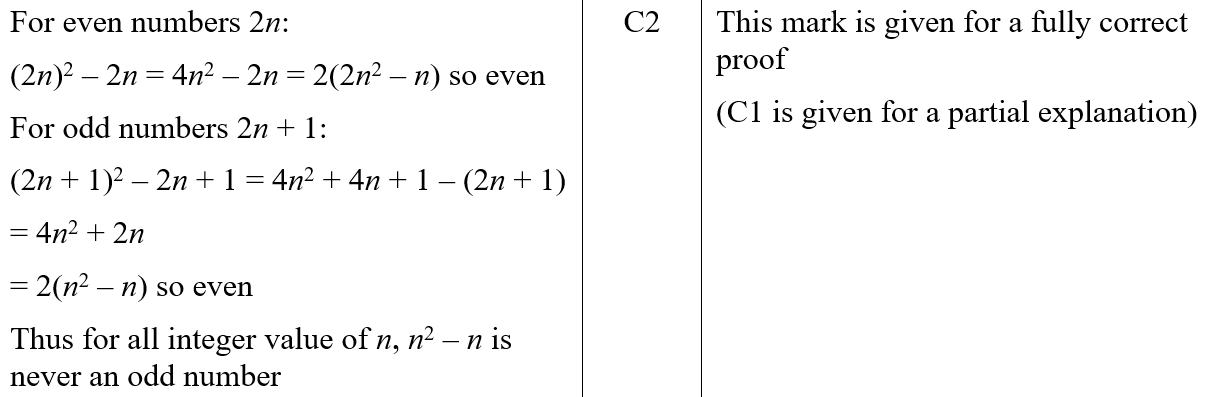 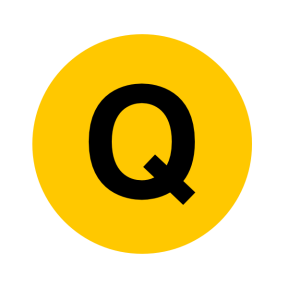 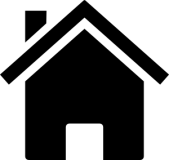 May 2019 1H Q21
Show that…/ Proof
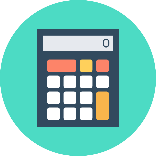 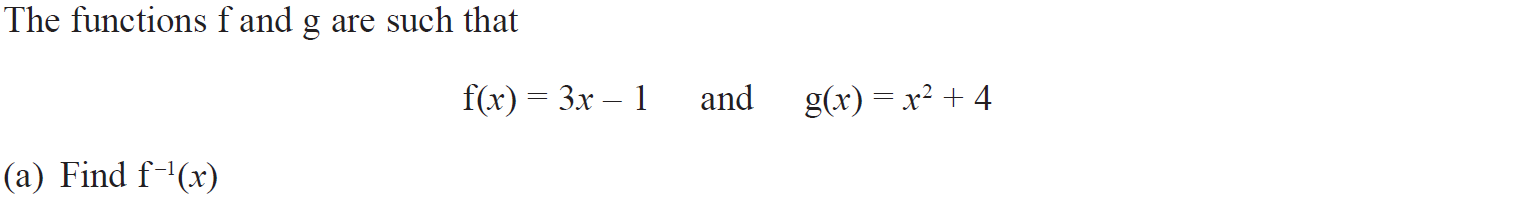 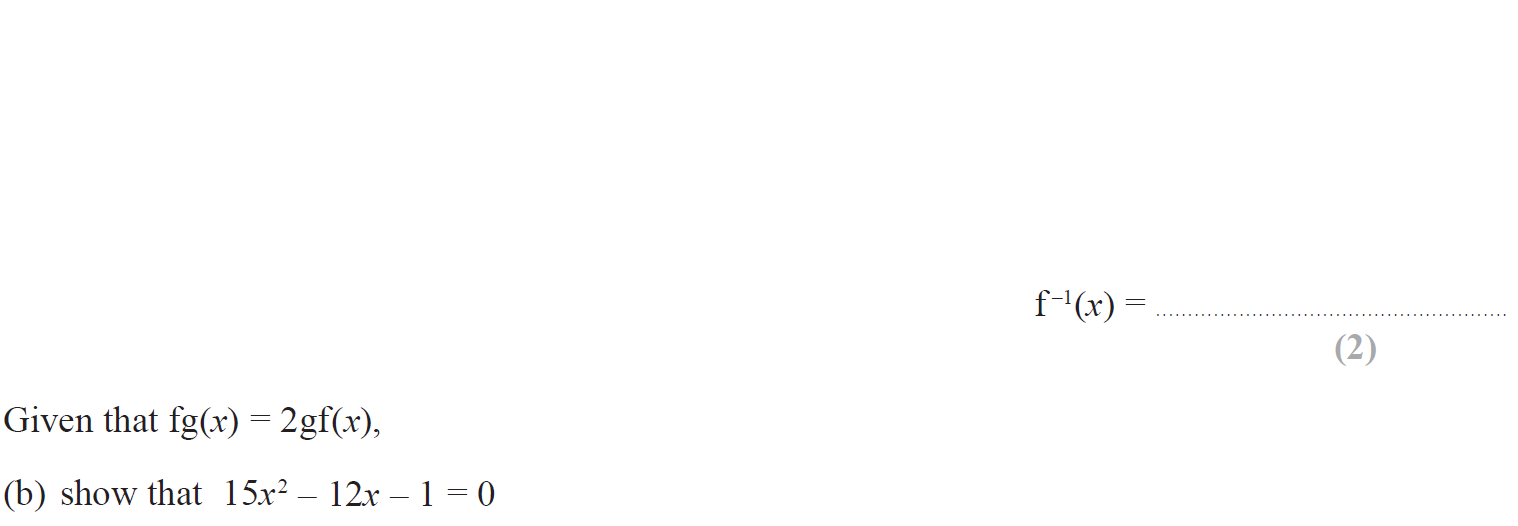 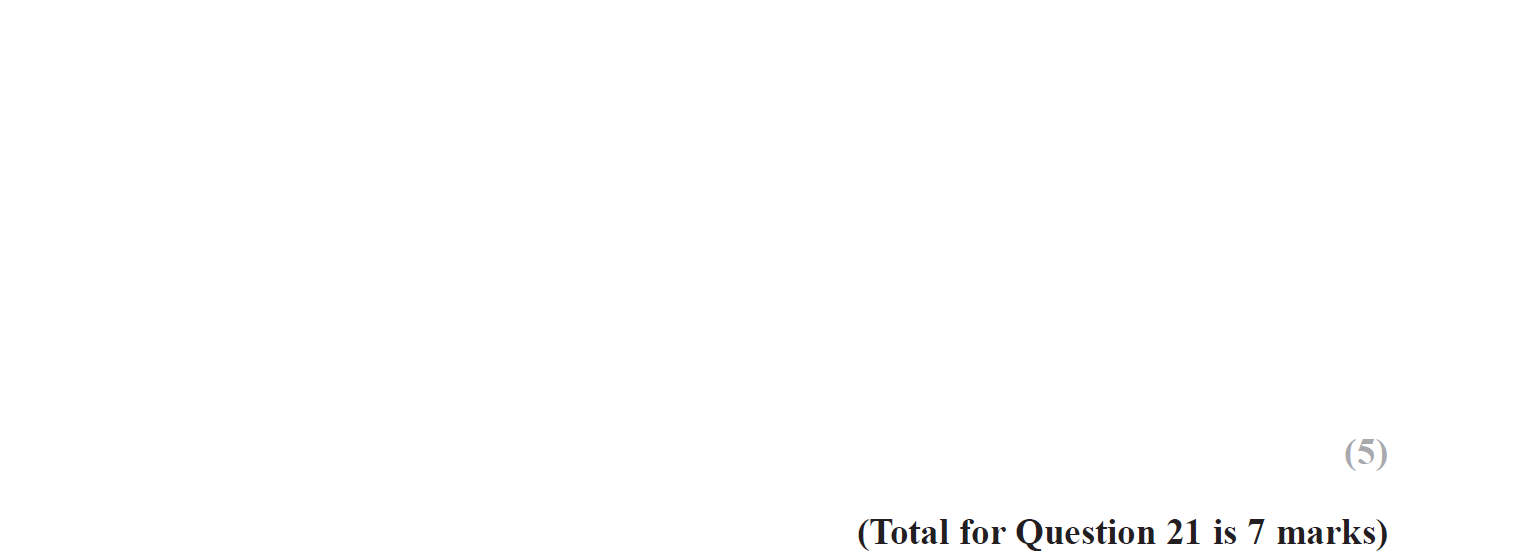 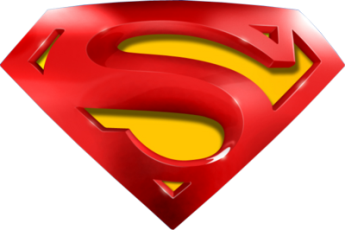 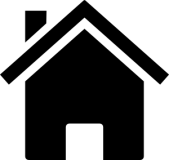 May 2019 1H Q21
Show that…/ Proof
A
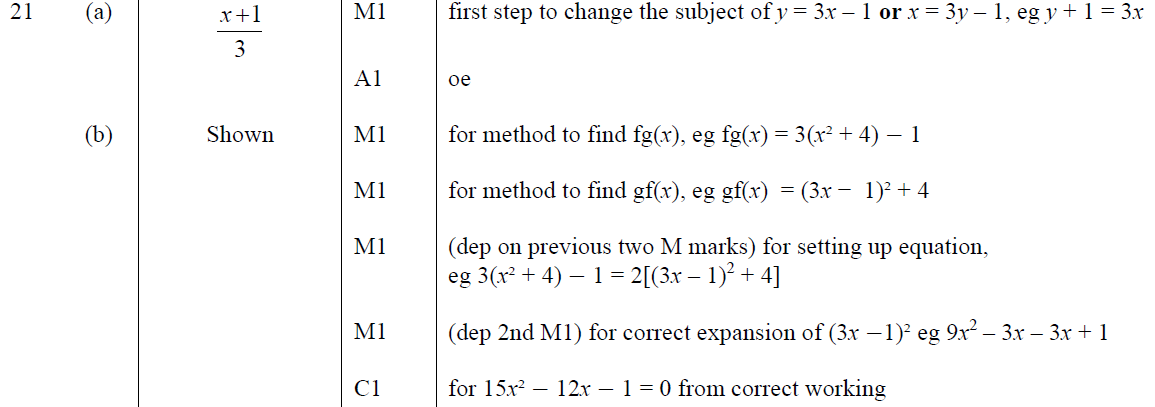 B
A SF
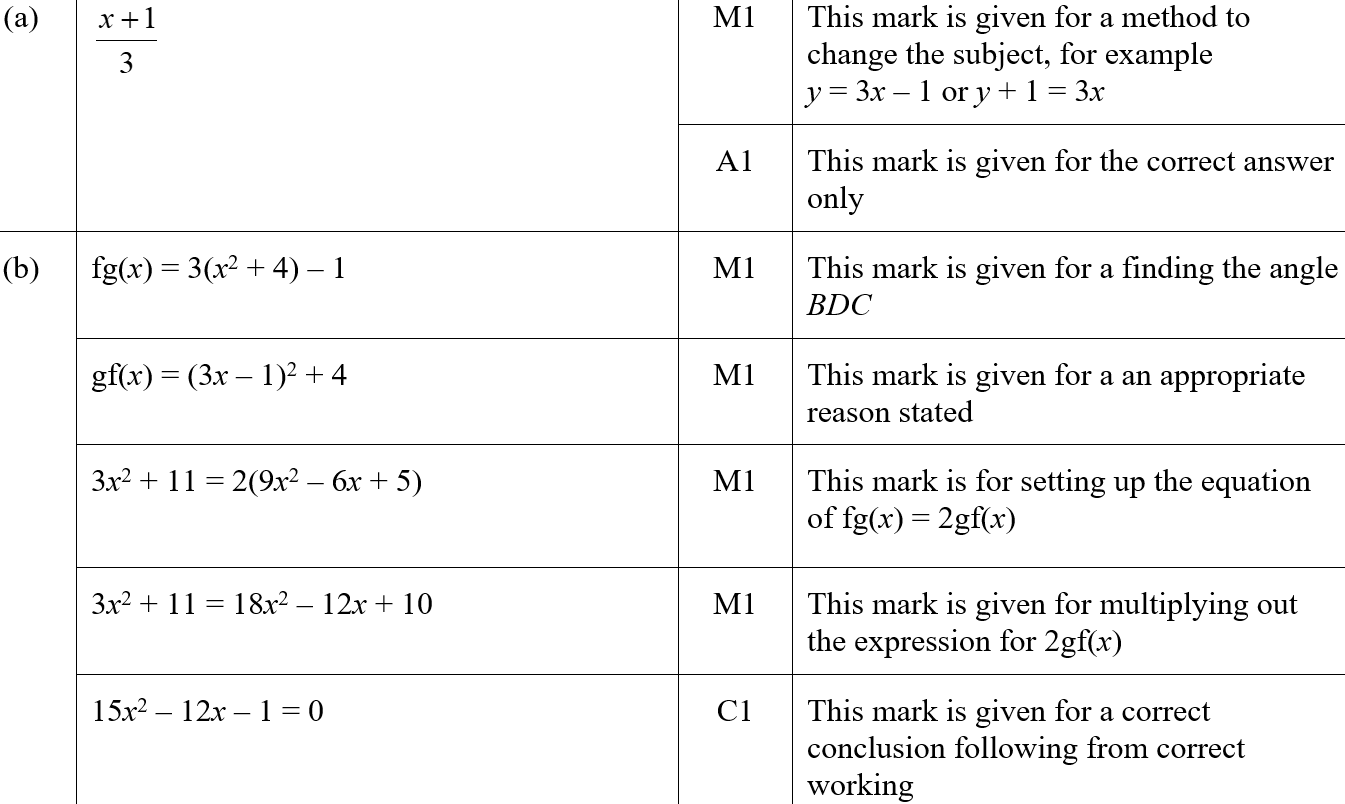 B SF
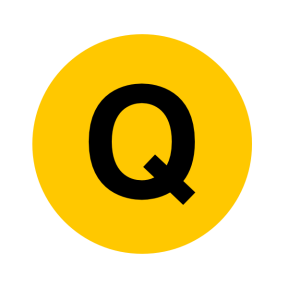 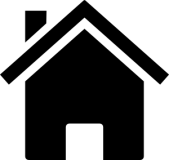 June 2019 3H Q18
Show that…/ Proof
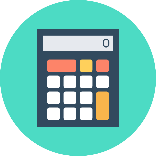 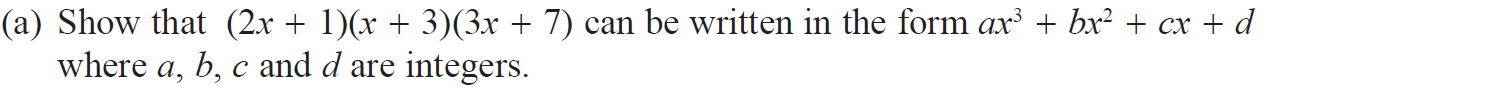 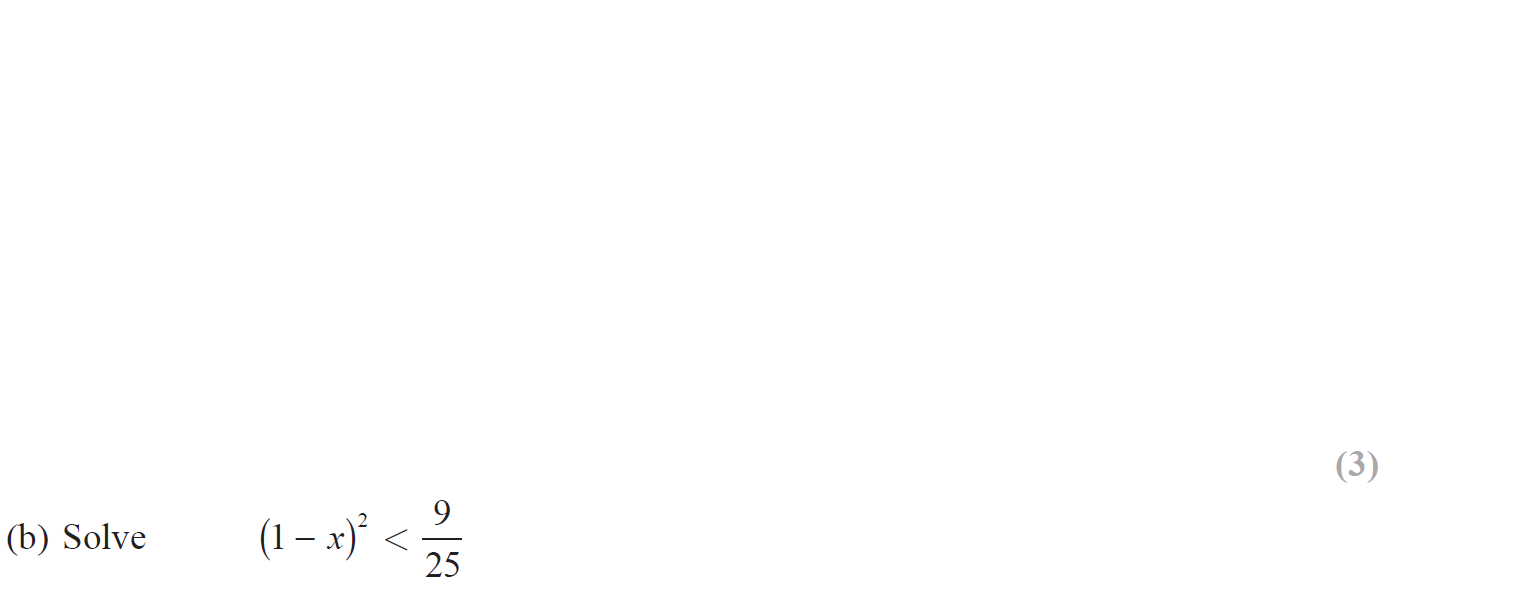 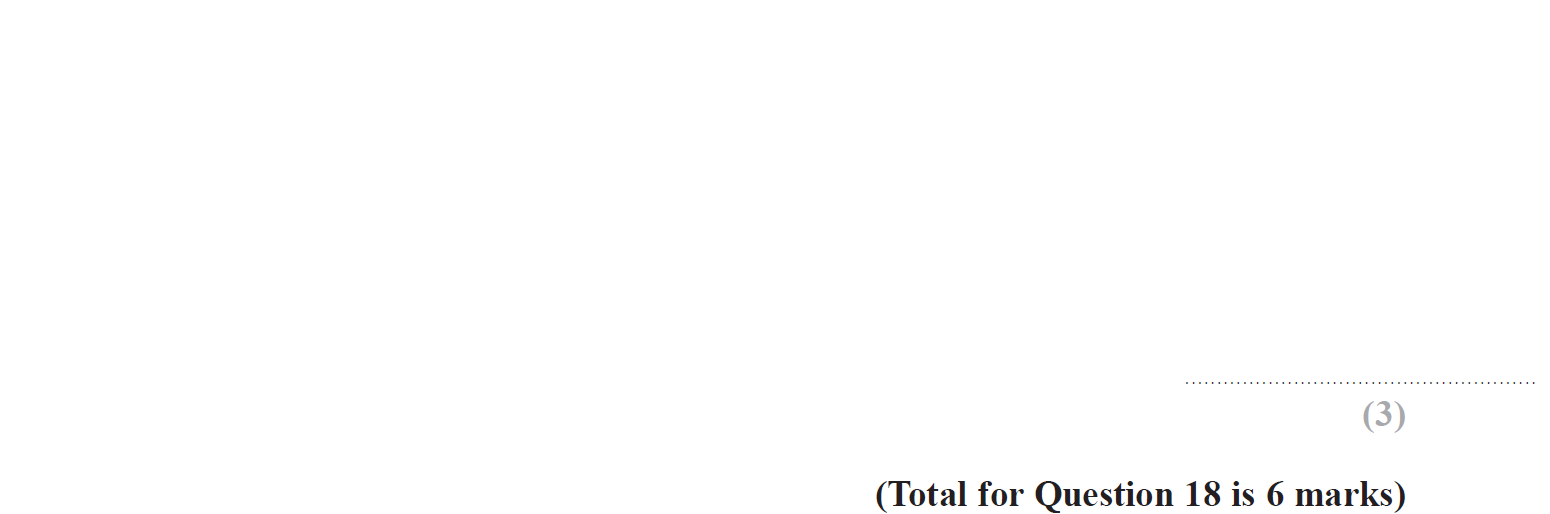 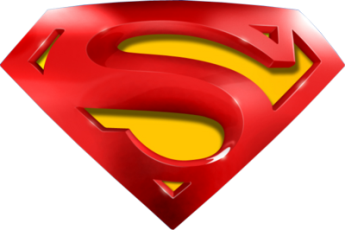 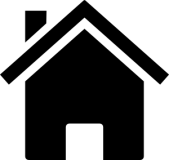 June 2019 3H Q18
Show that…/ Proof
A
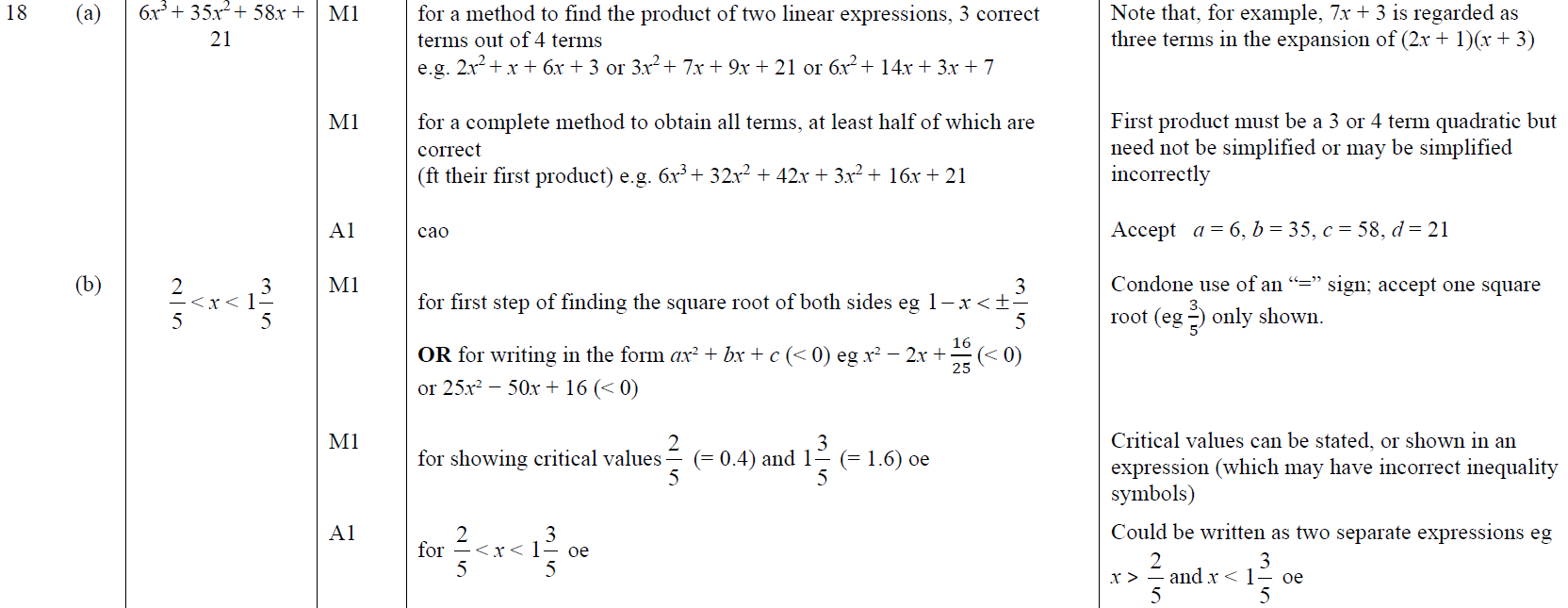 B
A SF
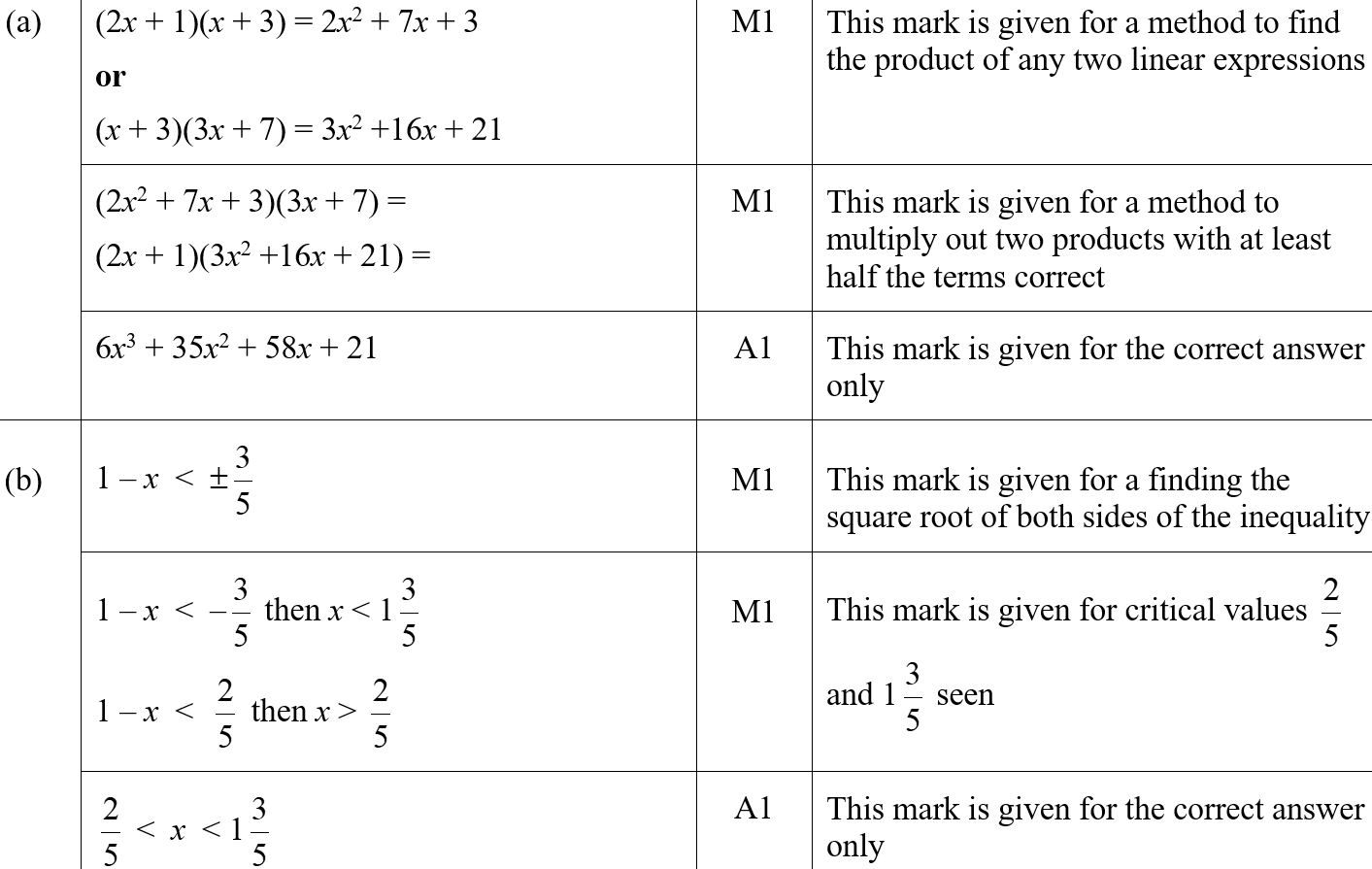 B SF
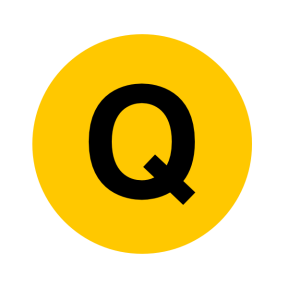 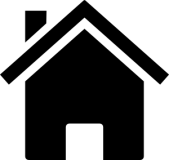 Number
Notes on Number Questions for Edexcel
There is again a large overlap between a lot of sub-topics, which knowledge of multiple concepts such as percentages, fractions and decimals all required to solve a single question (particularly later on in papers). For this reason an extra sub topic was created.

Ratio and basic proportion cover a variety of different questions with extremely similar steps used when solving them. As similar approaches can be used for all of them, I did not create multiple sub-topics.

Decimals, Fractions percentages (and ratios to a lesser extent) are all use commonly through the probability topic.
 
Properties of numbers largely deals with prime factor decomposition and using this to find the HCF and LCM of numbers

Compound measures often deal with densities or speed.
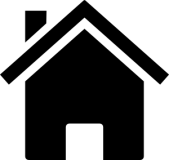 Number
Number
Using a Calculator/ BIDMAS
Standard Form
Surds
Properties of Numbers
Rounding & Estimation
Upper & Lower Bounds
Recurring Decimals
Combinations
Fractions
Percentages
Decimals
FDPR mixed context
Ratio & Basic Proportion
Direct & Inverse Proportion
Compound Measures
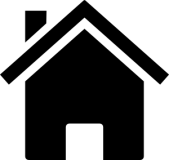 Notes
Number
Using a Calculator / BIDMAS
Using a Calculator/ BIDMAS
Spec 1 
2H Q12
Nov 2017 2H Q8
Spec 1 
3H Q15
Nov 2018 3H Q1
Spec 1 
2H Q16
June 2019 3H Q7
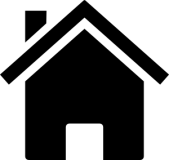 Specimen Set 1 2H Q12
Number
Using a Calculator / BIDMAS
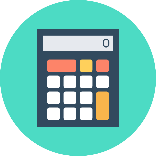 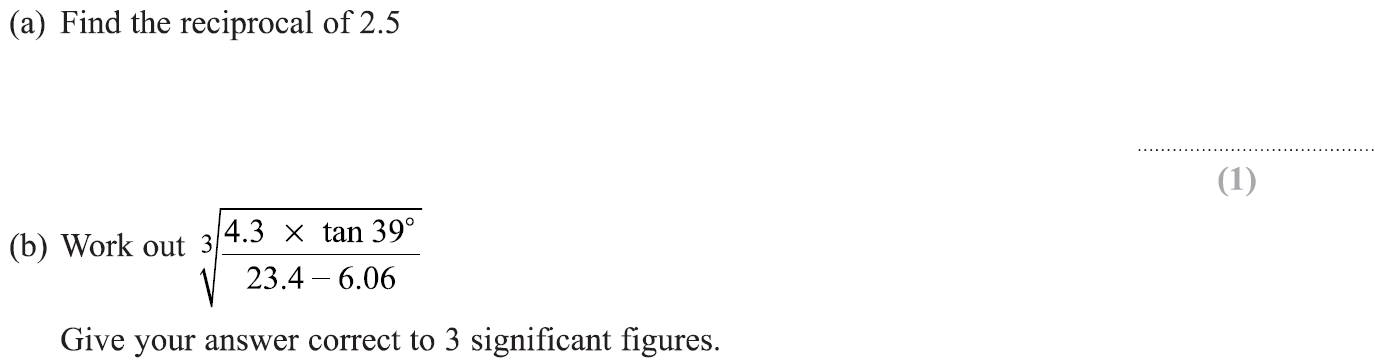 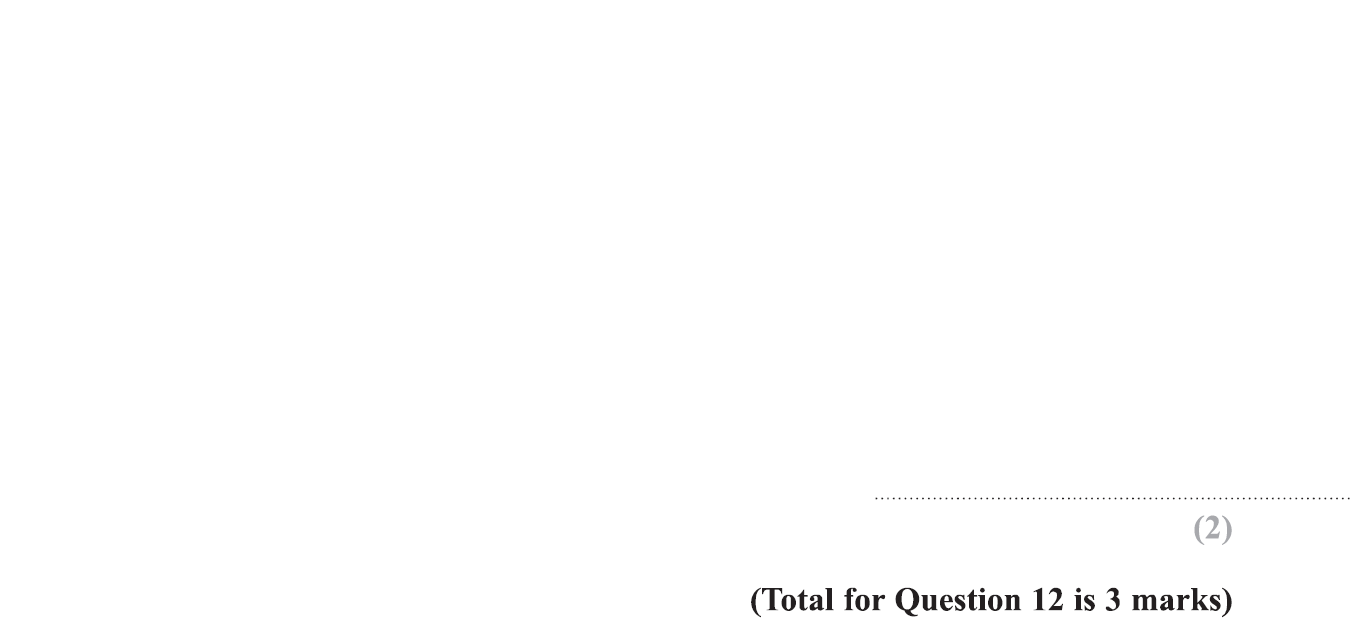 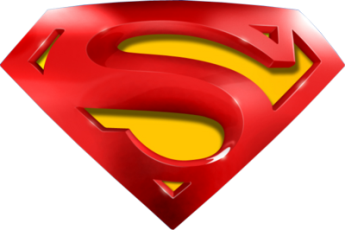 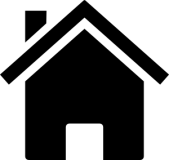 Specimen Set 1 2H Q12
Number
Using a Calculator / BIDMAS
A
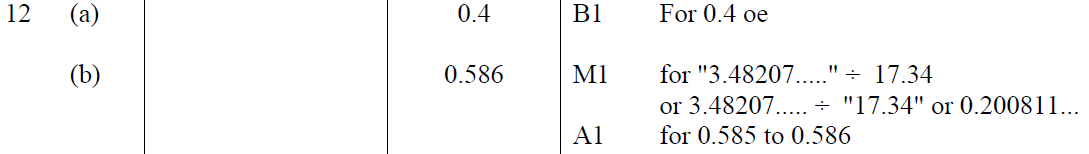 B
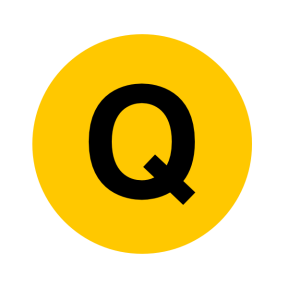 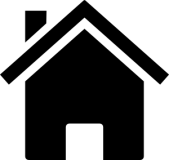 Specimen Set 1 3H Q15
Number
Using a Calculator / BIDMAS
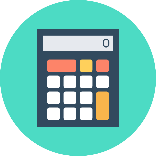 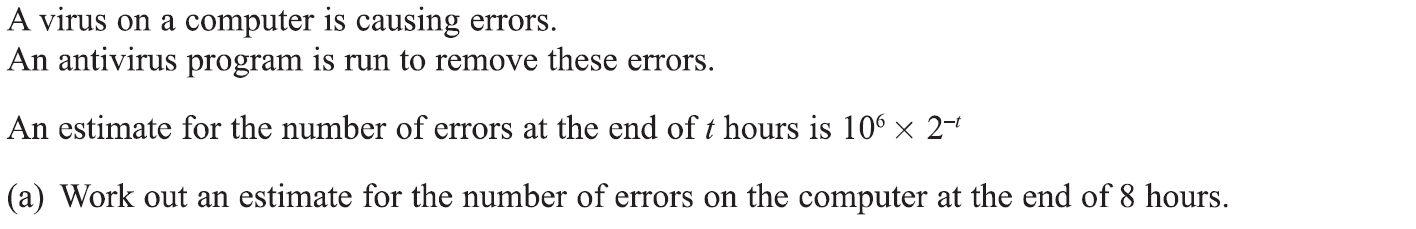 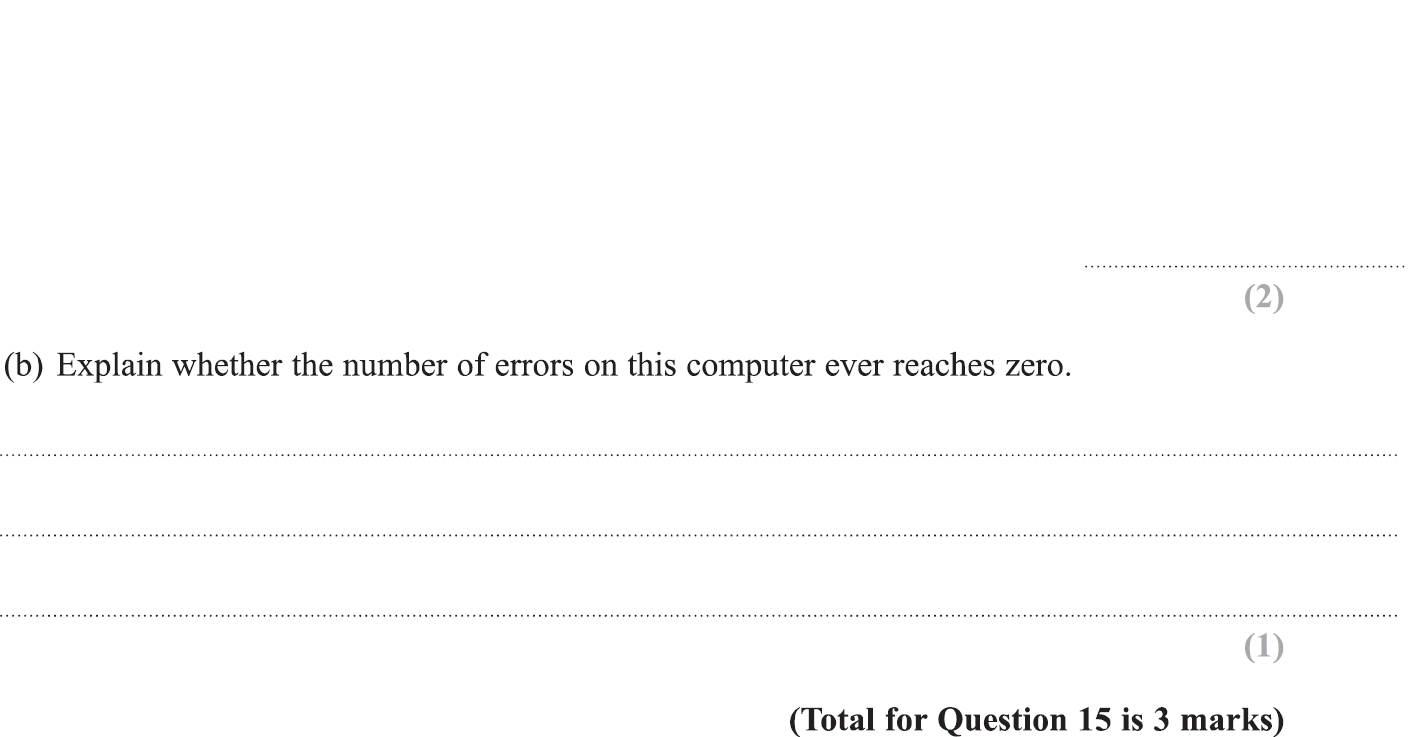 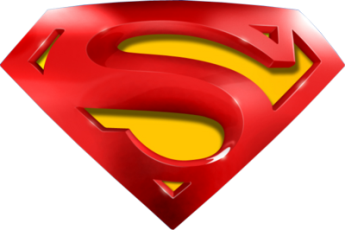 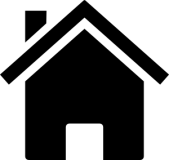 Specimen Set 1 3H Q15
Number
Using a Calculator / BIDMAS
A
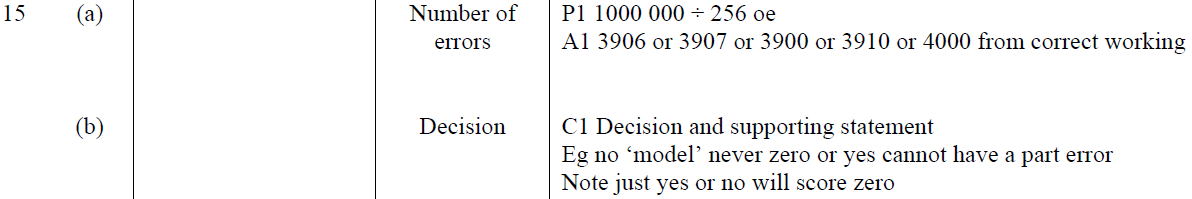 B
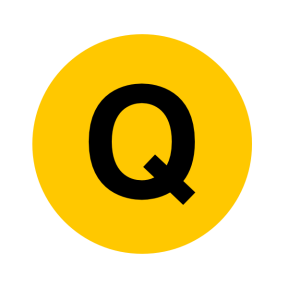 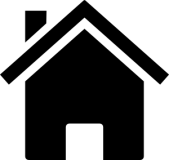 Specimen Set 2 2H Q16
Number
Using a Calculator / BIDMAS
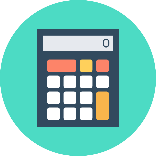 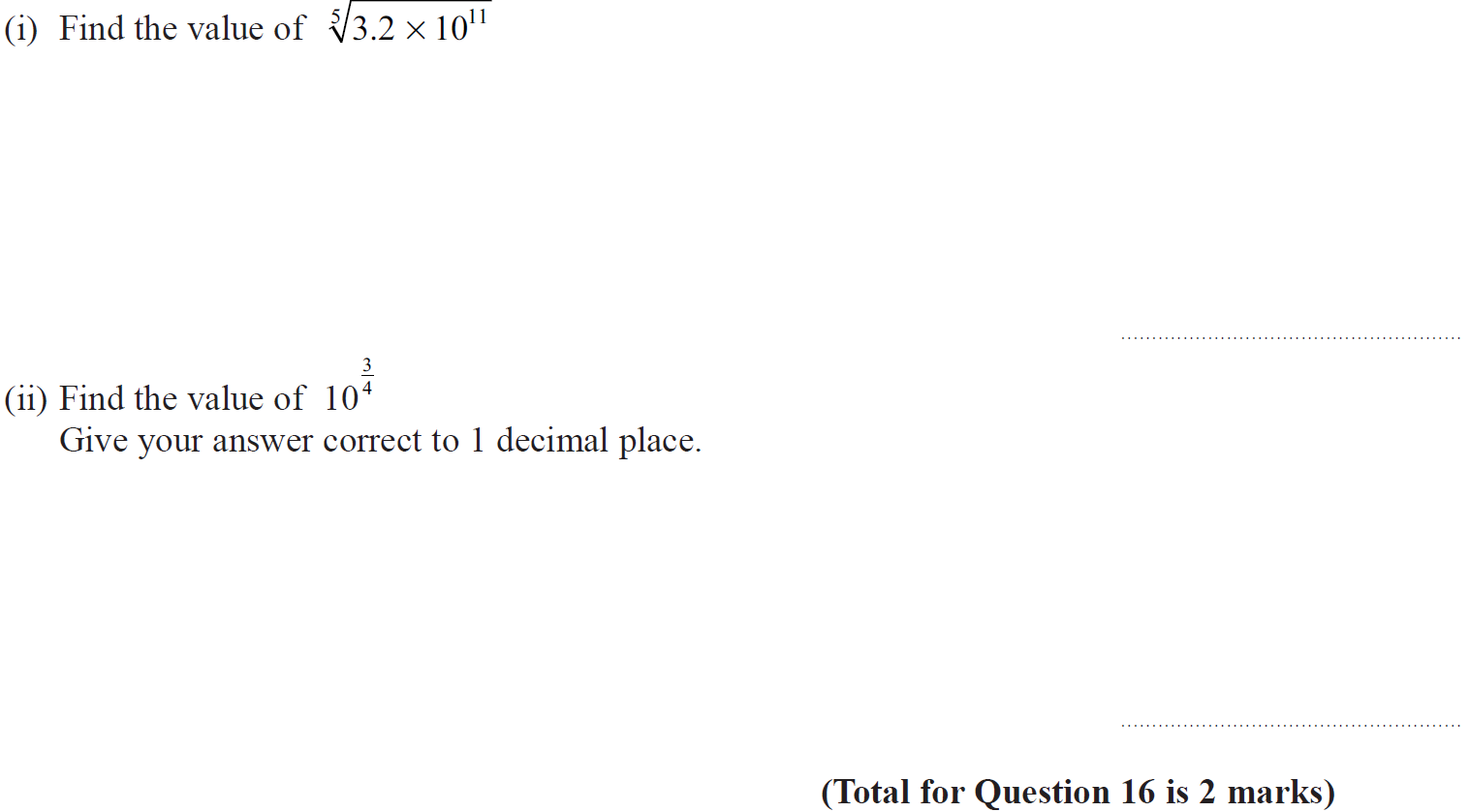 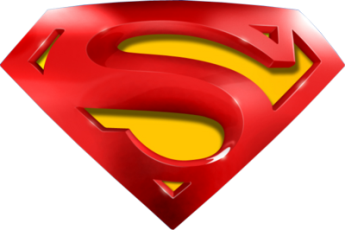 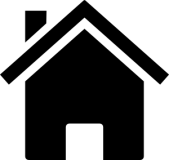 Specimen Set 2 2H Q16
Number
Using a Calculator / BIDMAS
(i)
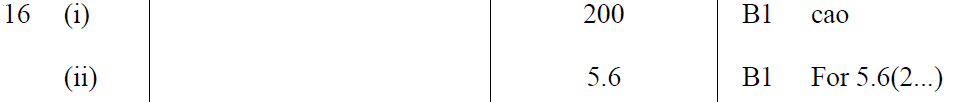 (ii)
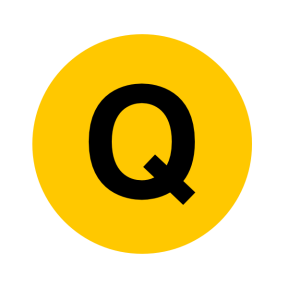 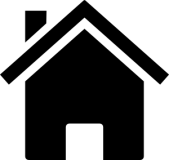 Nov 2017 2H Q8
Number
Using a Calculator / BIDMAS
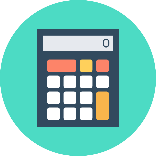 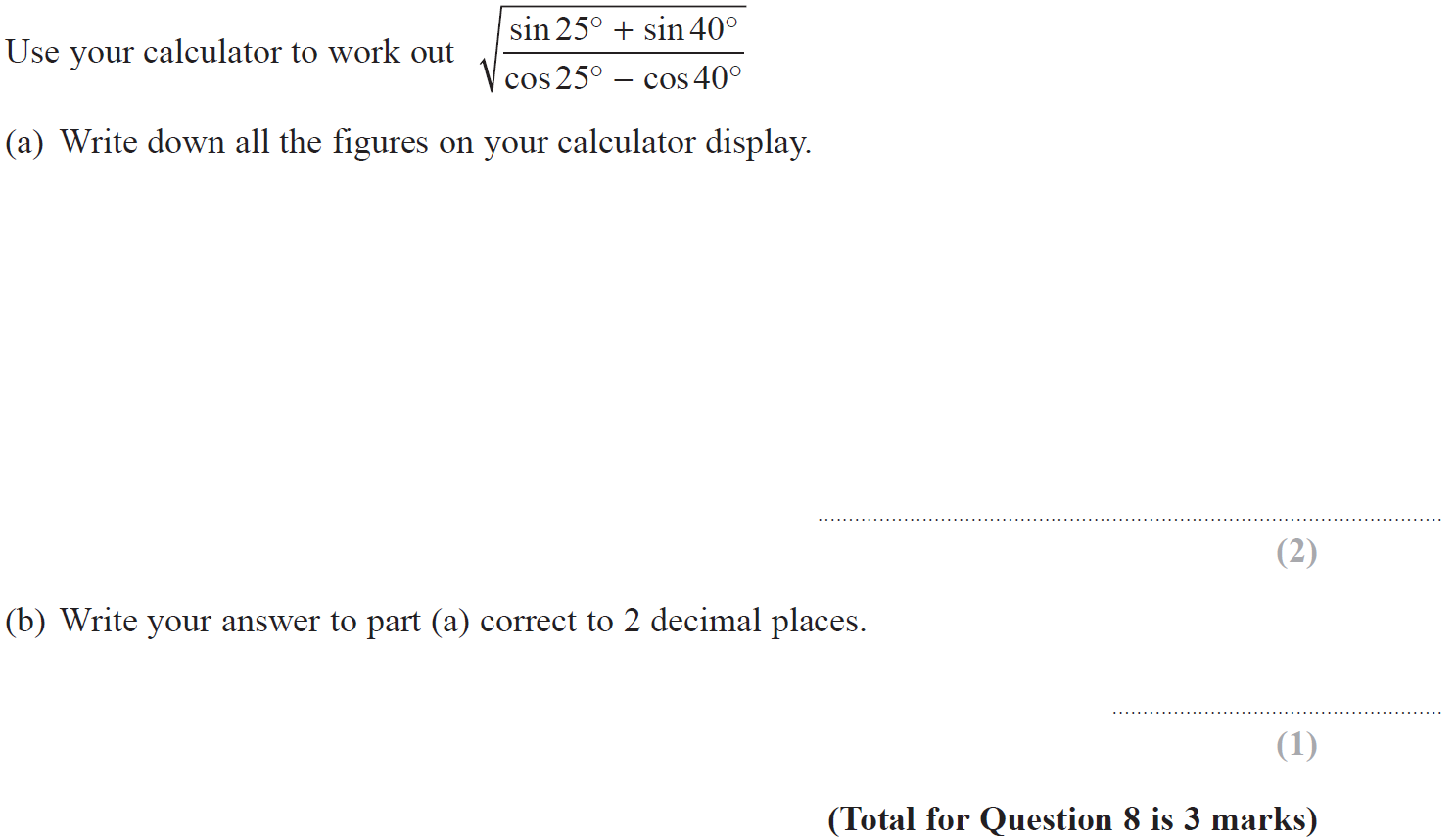 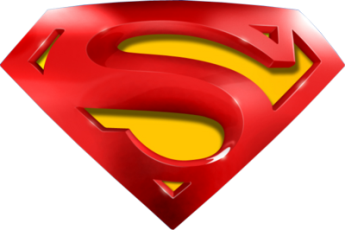 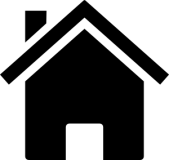 Nov 2017 2H Q8
Number
Using a Calculator / BIDMAS
A
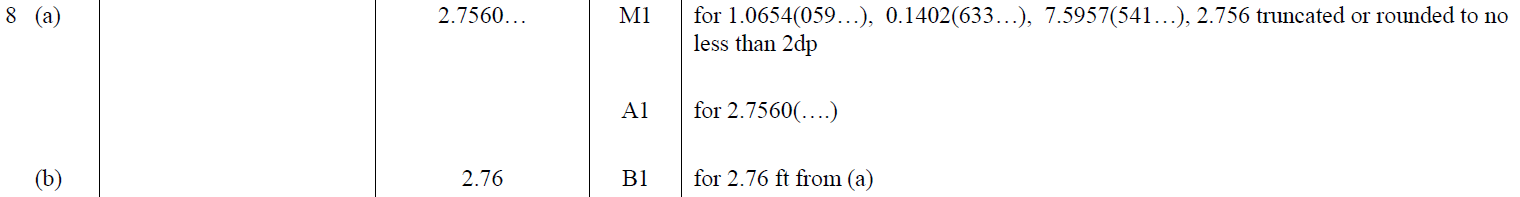 B
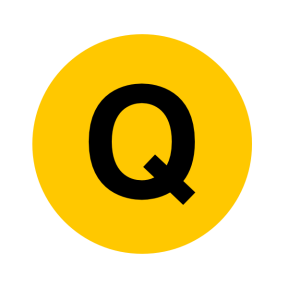 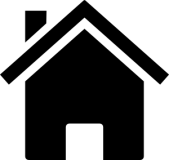 Nov 2018 3H Q1
Number
Using a Calculator / BIDMAS
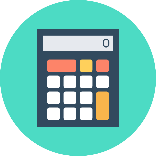 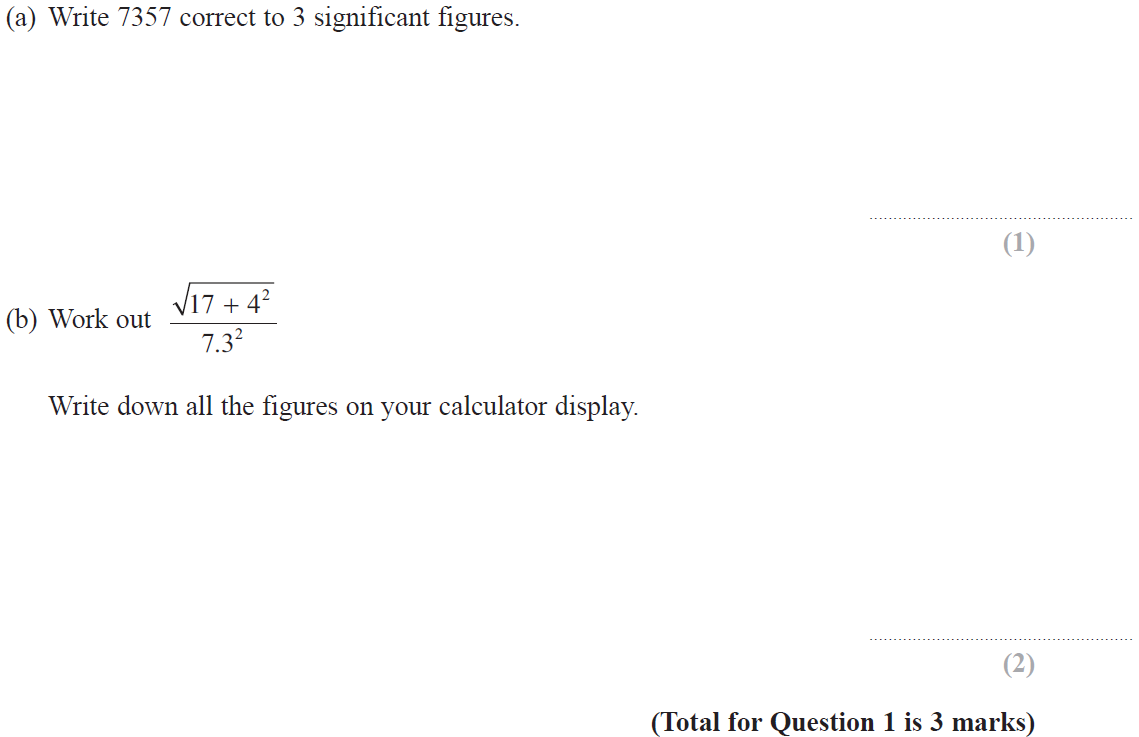 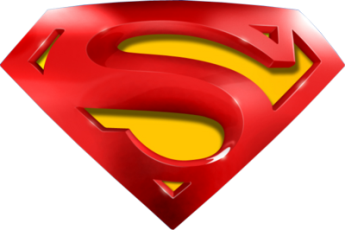 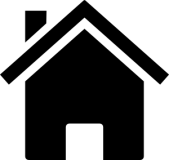 Nov 2018 3H Q1
Number
Using a Calculator / BIDMAS
A
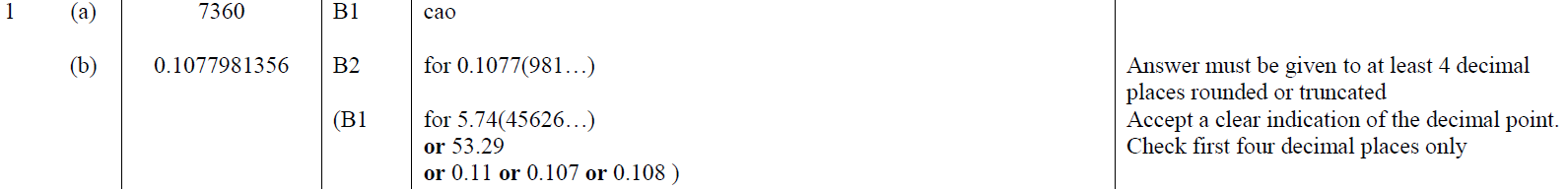 B
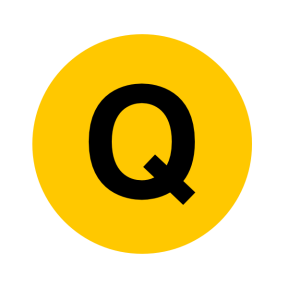 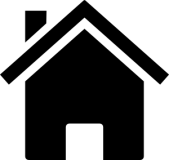 June 2019 3H Q7
Number
Using a Calculator / BIDMAS
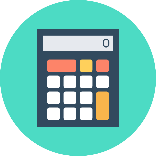 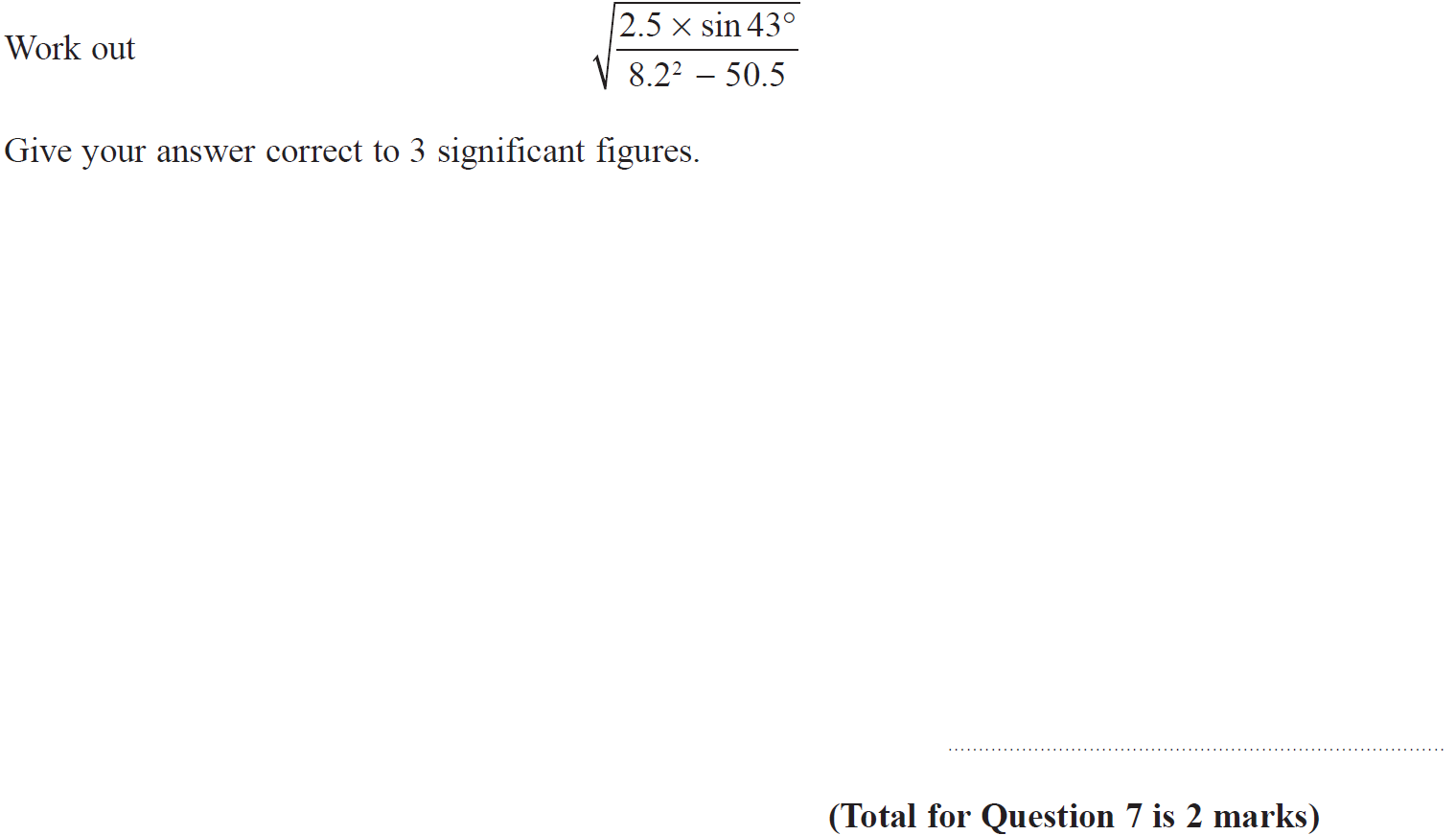 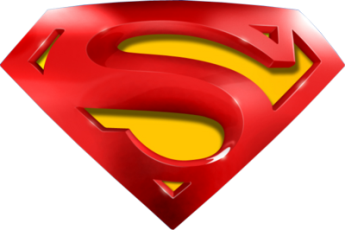 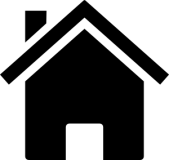 June 2019 3H Q7
Number
Using a Calculator / BIDMAS
A
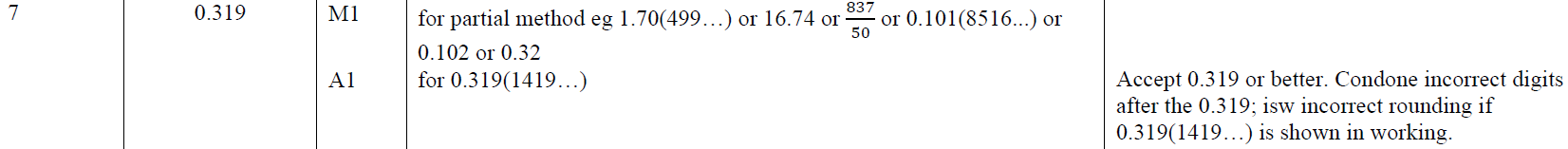 A SF
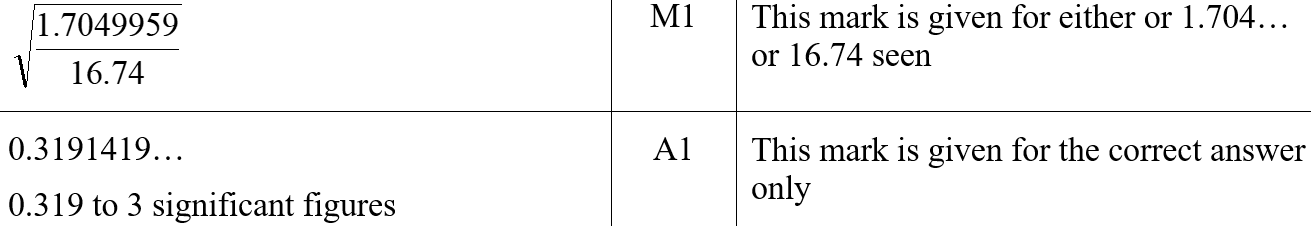 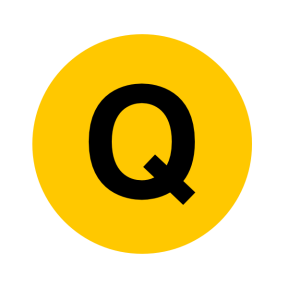 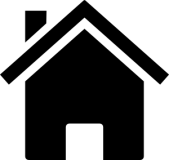 Number
Standard Form
Standard Form
May 2017
1H Q8
SAM
1H Q9
June 2017
2H Q10
Nov 2017
3H Q7
SAM
1H Q11
SAM
3H Q8
June 2018
3H Q9
Spec 1
1H Q8
Nov 2018
2H Q7
Spec 1
3H Q19
May 2019
1H Q8
Spec 2
3H Q10
June 2019
2H Q8
June 2019
3H Q11
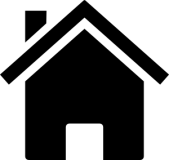 SAM 1H Q9
Number
Standard Form
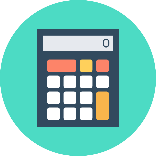 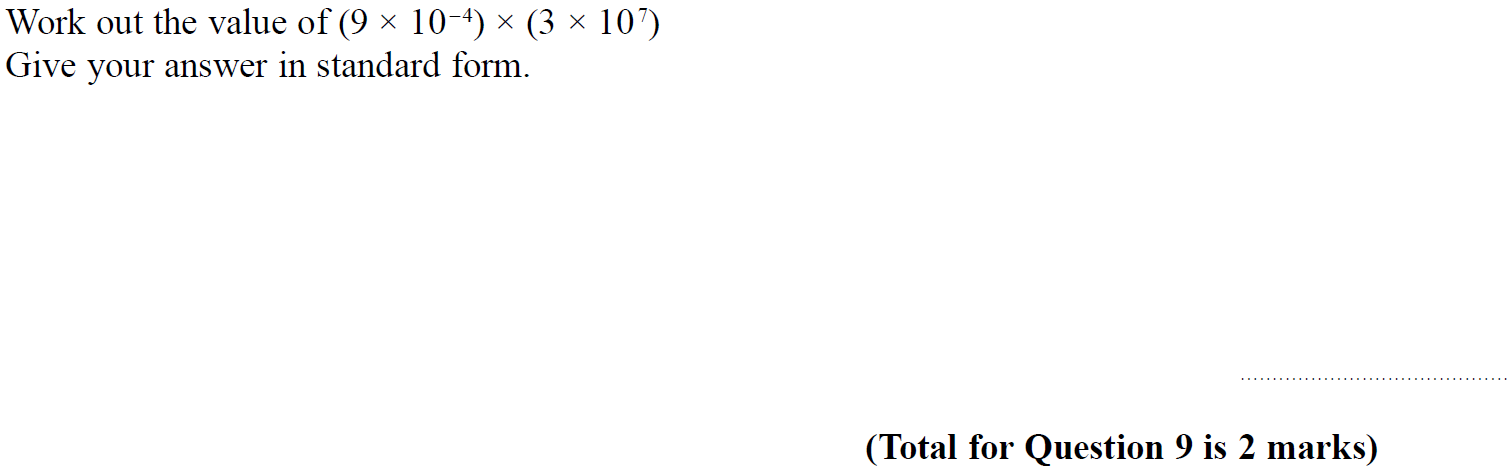 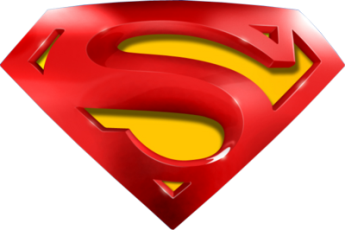 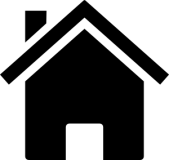 SAM 1H Q9
Number
Standard Form
A
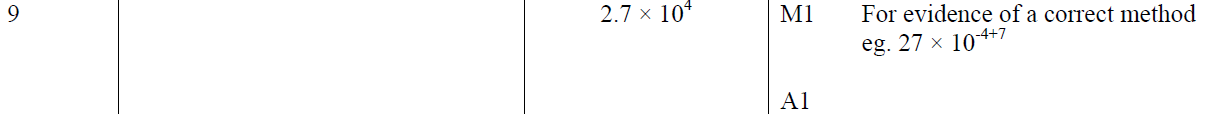 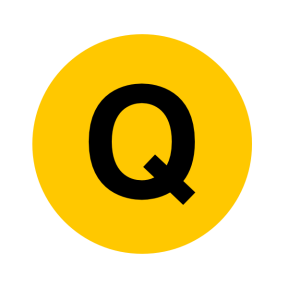 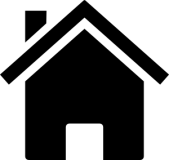 SAM 1H Q11
Number
Standard Form
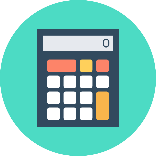 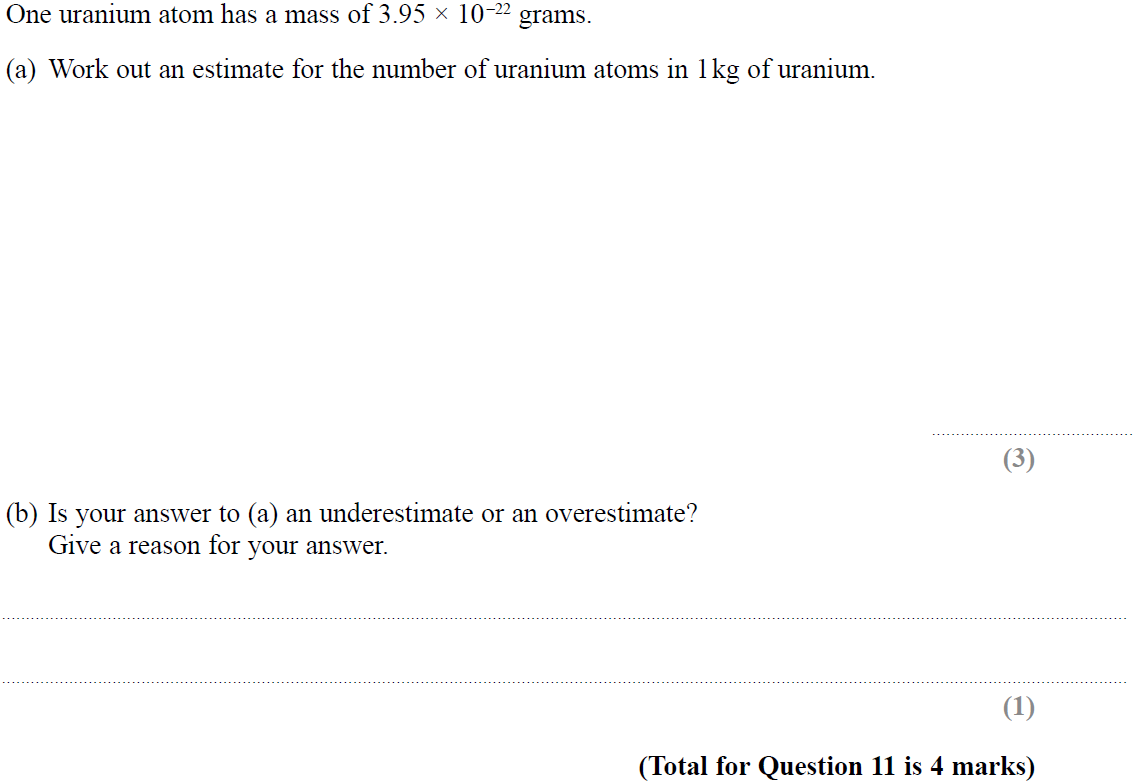 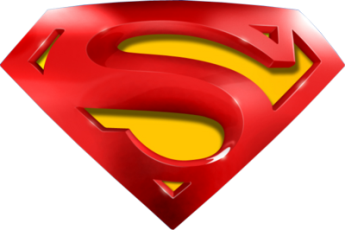 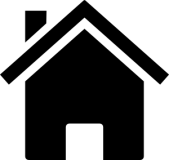 SAM 1H Q11
Number
Standard Form
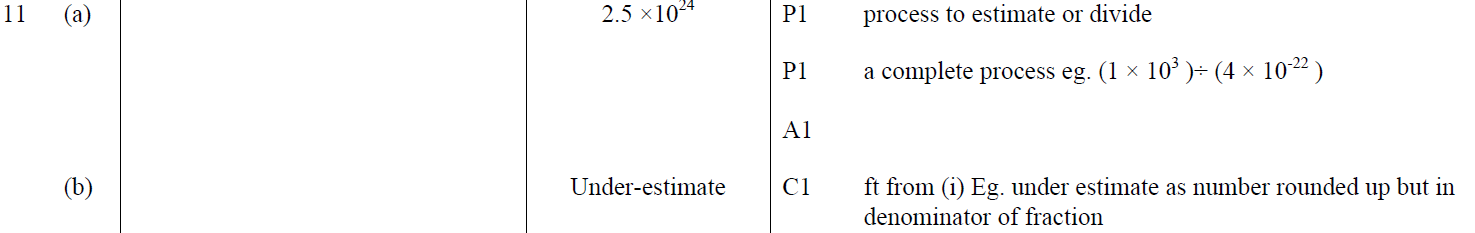 A
B
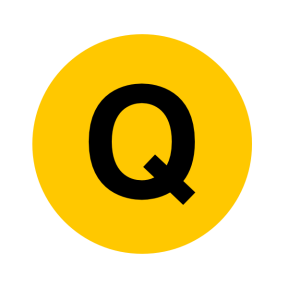 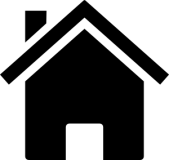 SAM 3H Q8
Number
Standard Form
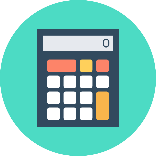 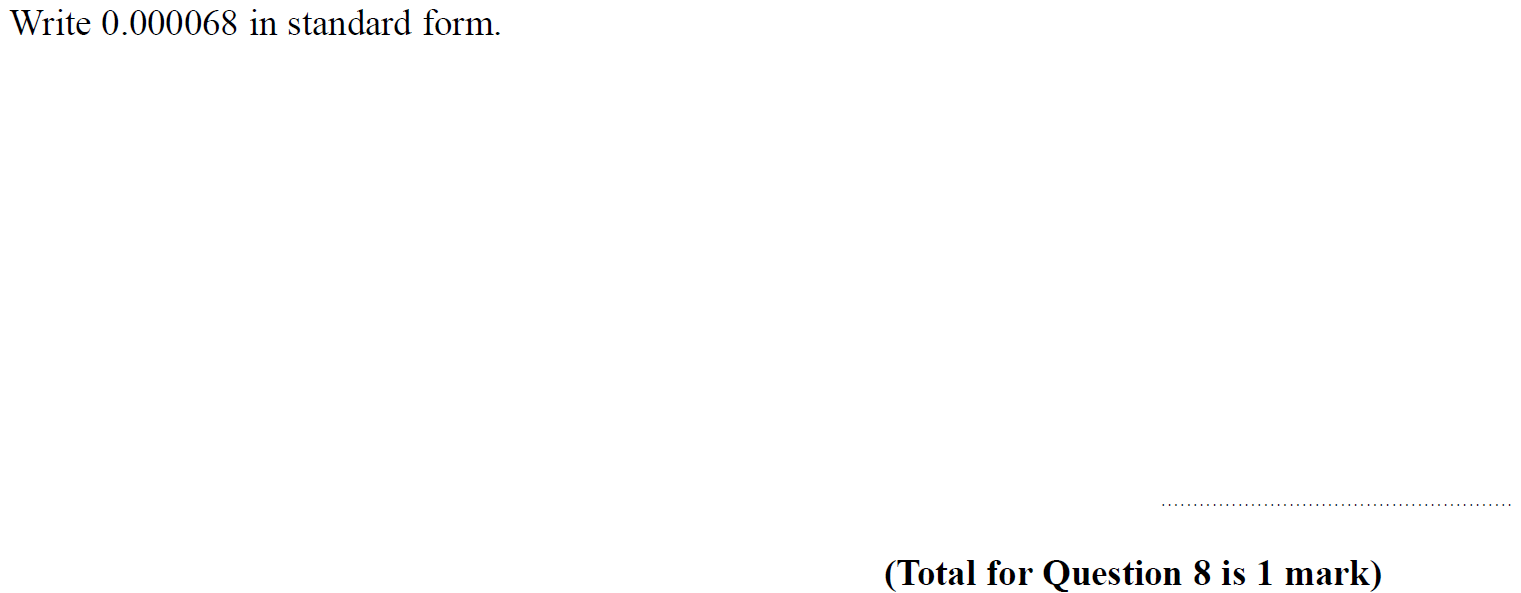 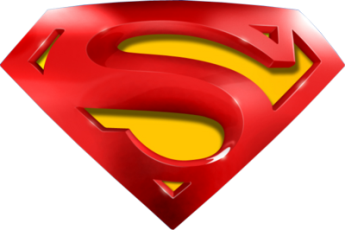 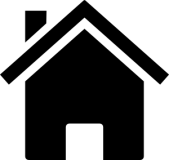 SAM 3H Q8
Number
Standard Form
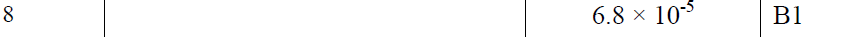 A
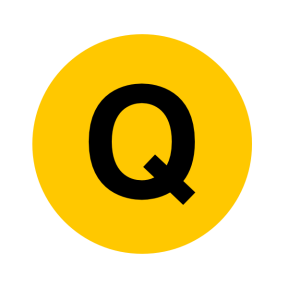 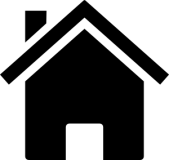 Specimen Set 1 1H Q8
Number
Standard Form
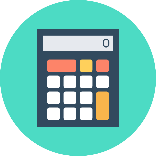 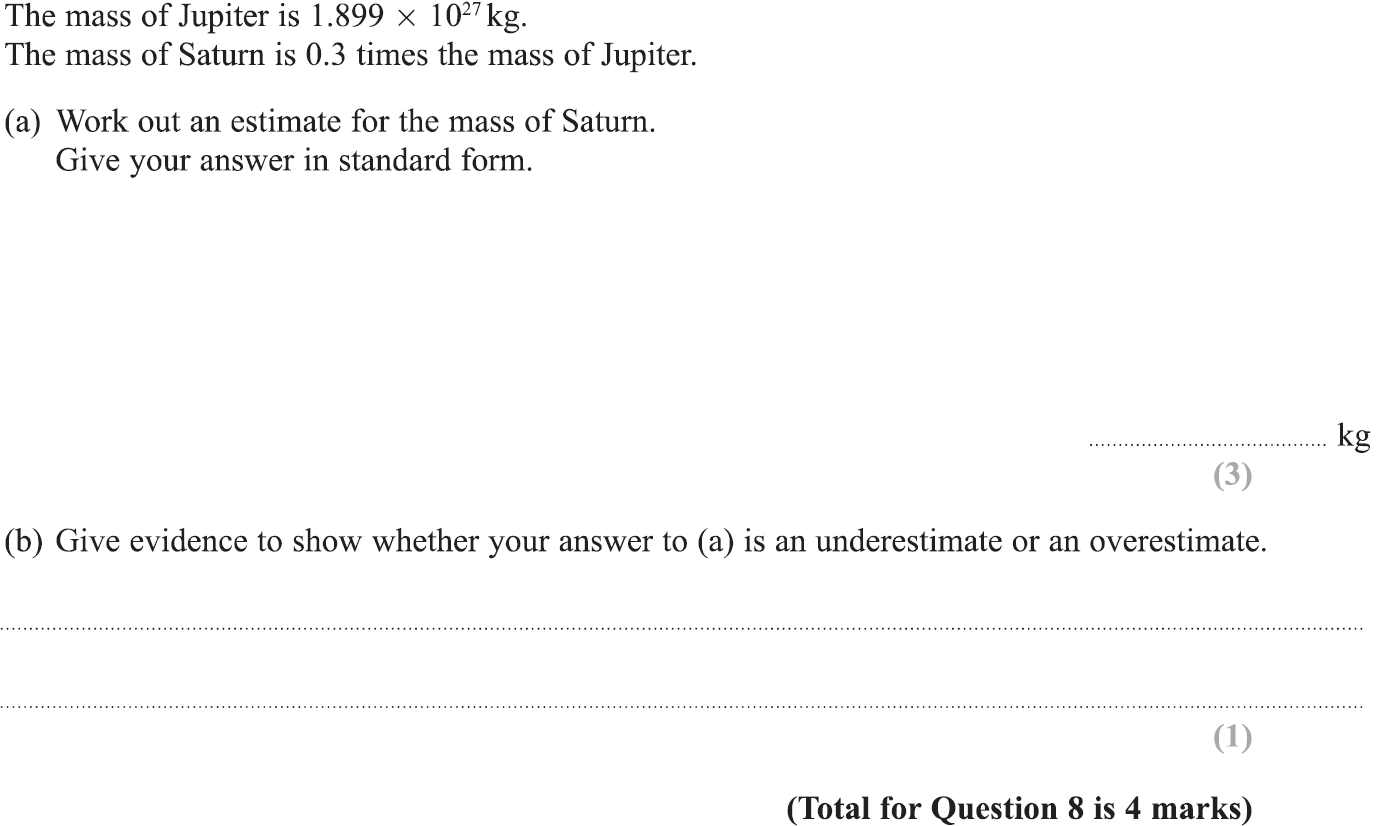 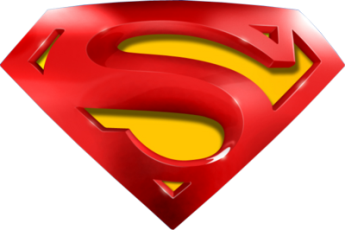 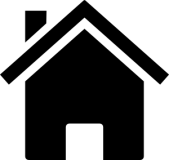 Specimen Set 1 1H Q8
Number
Standard Form
A
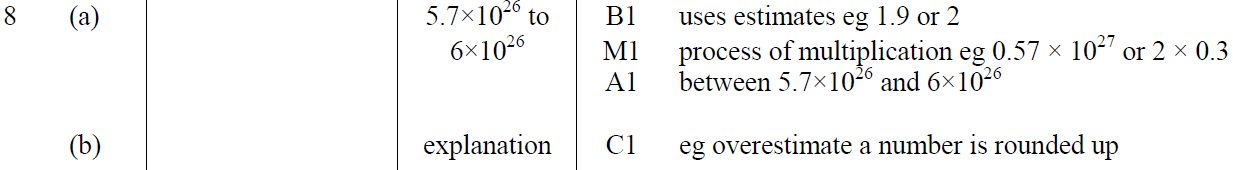 B
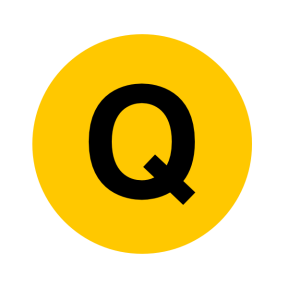 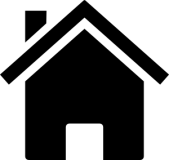 Specimen Set 1 3H Q19
Number
Standard Form
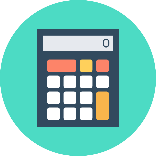 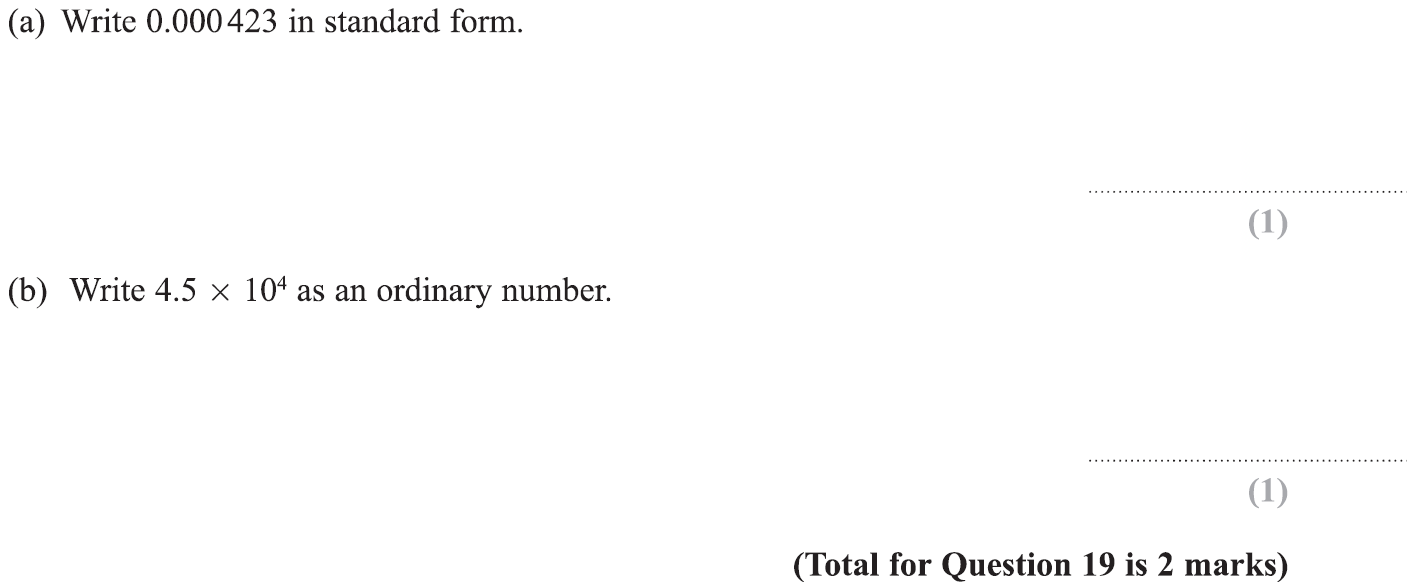 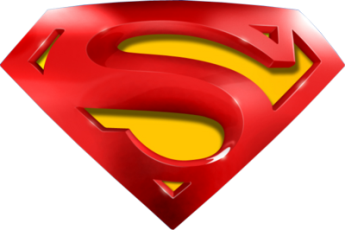 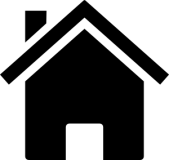 Specimen Set 1 3H Q19
Number
Standard Form
A
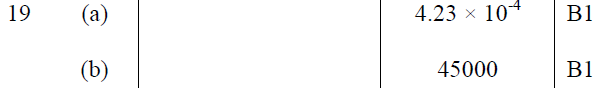 B
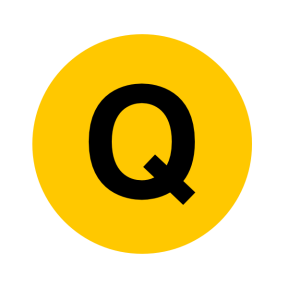 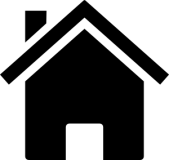 Specimen Set 2 3H Q10
Number
Standard Form
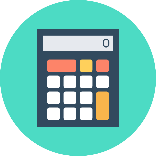 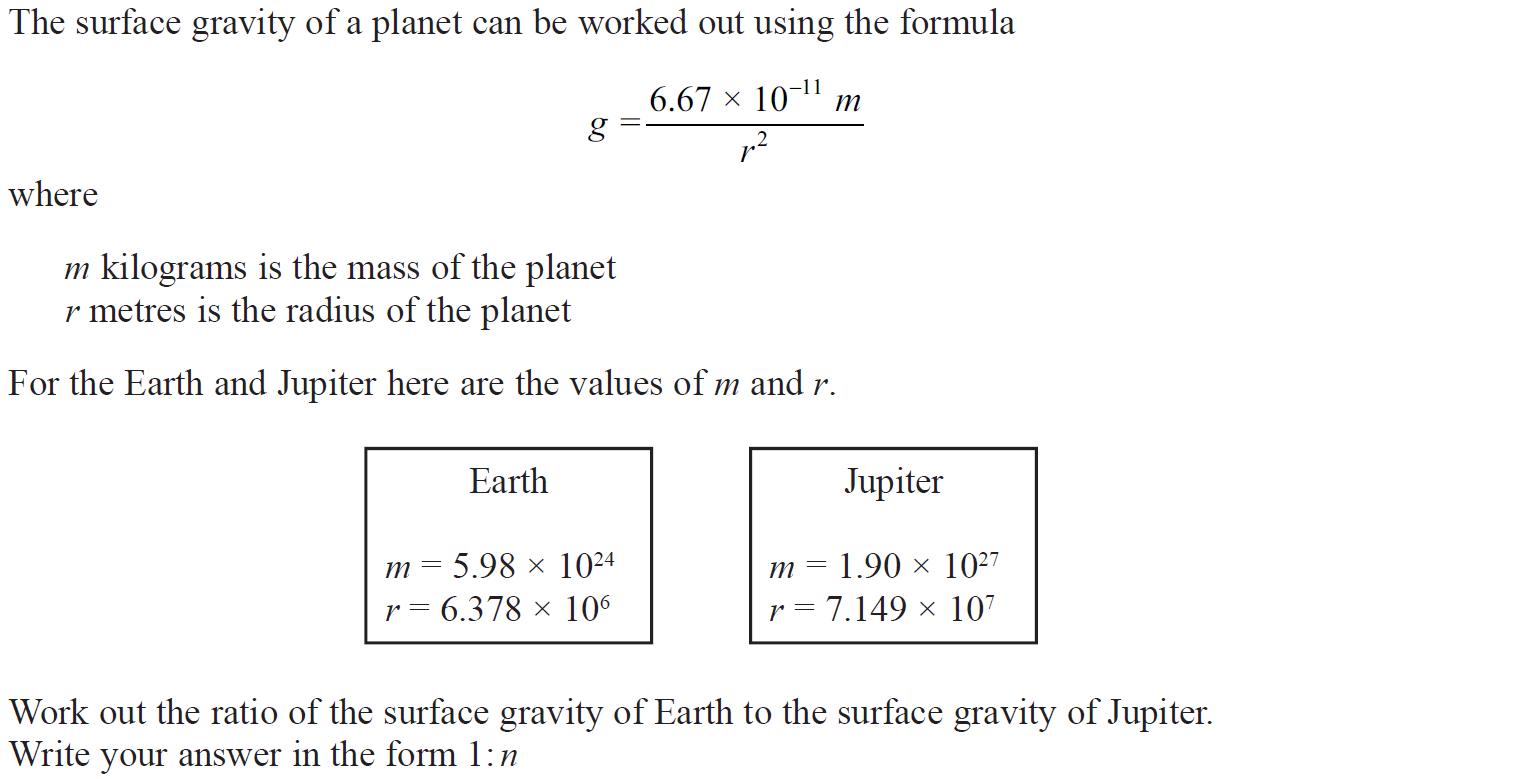 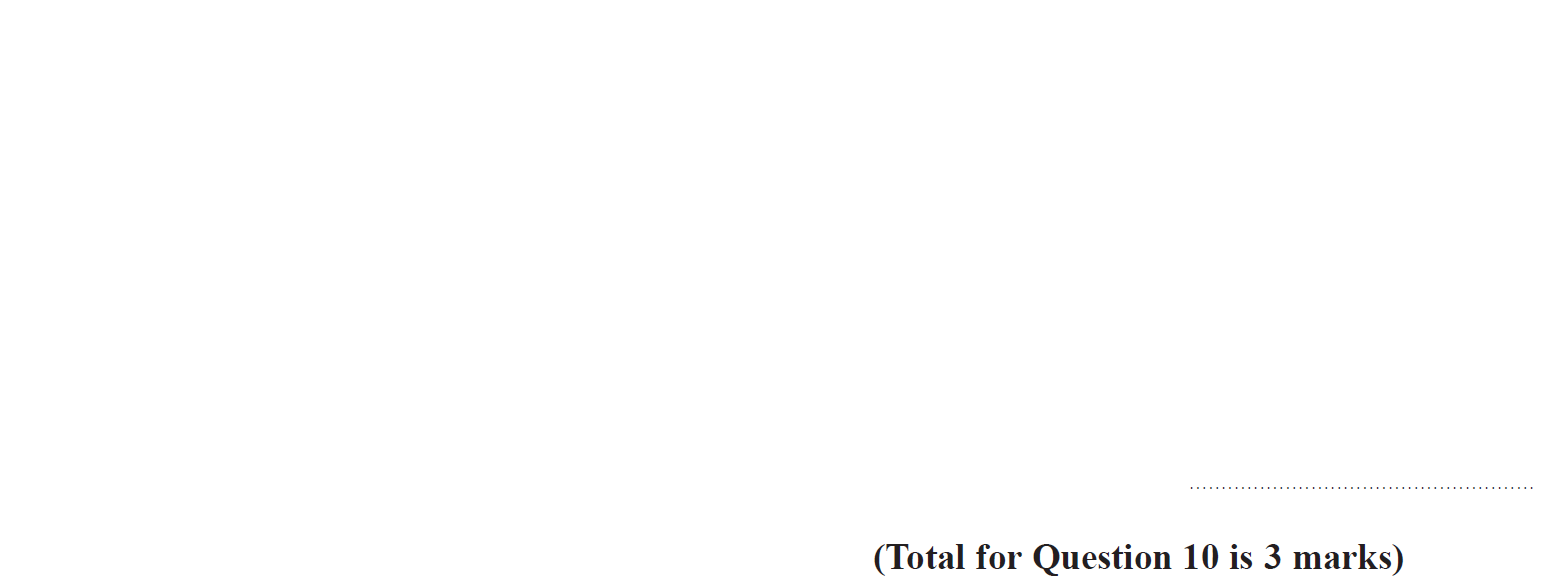 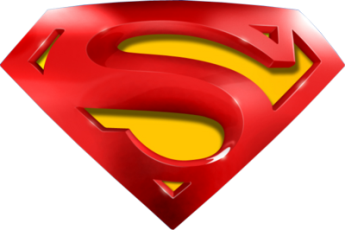 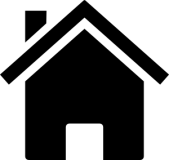 Specimen Set 2 3H Q10
Number
Standard Form
A
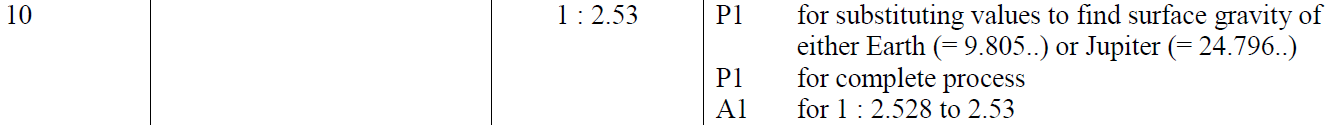 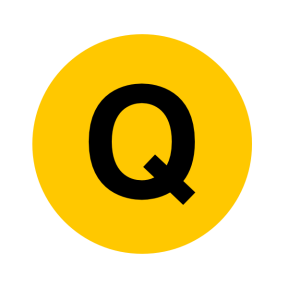 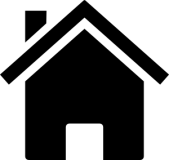 May 2017 1H Q8
Number
Standard Form
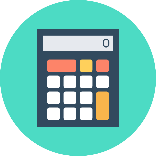 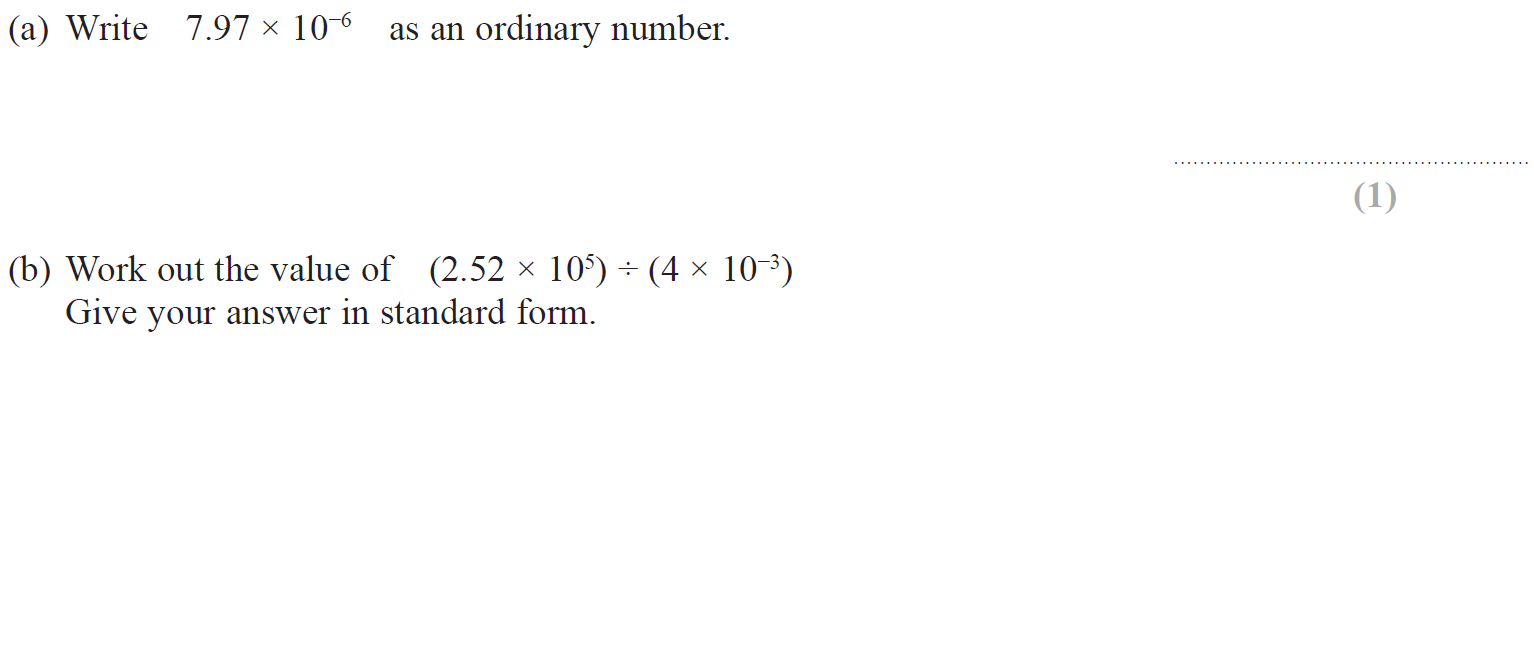 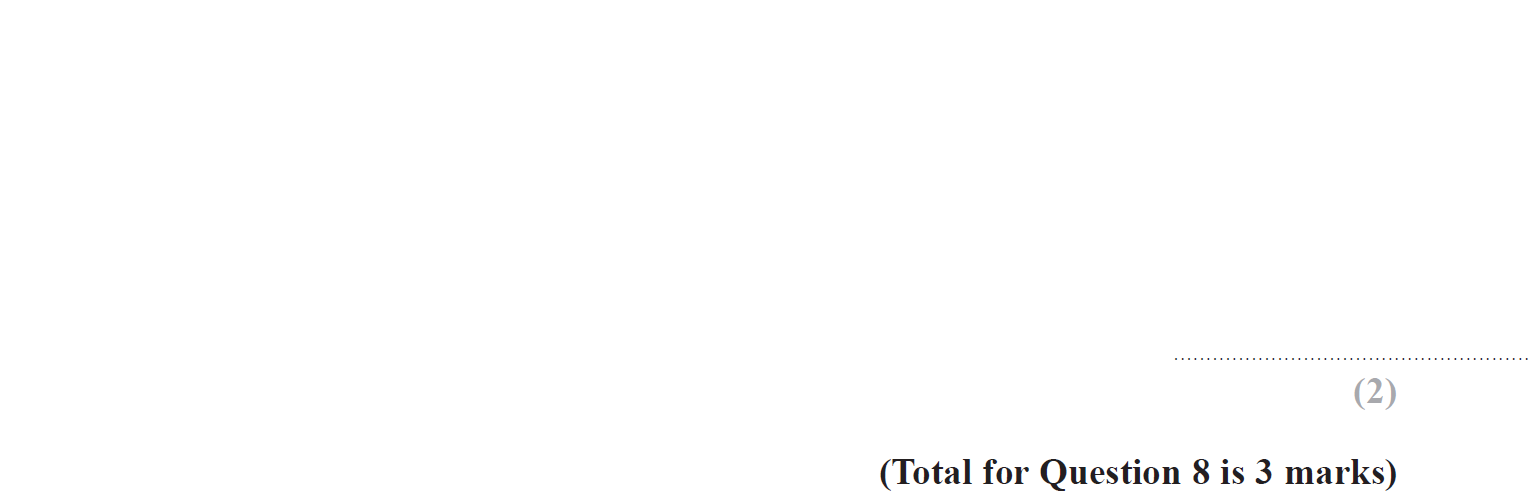 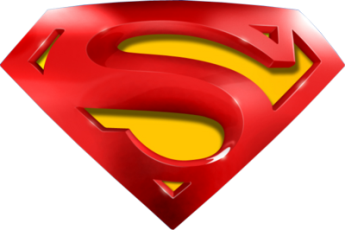 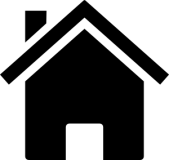 June 2017 2H Q10
Number
Standard Form
A
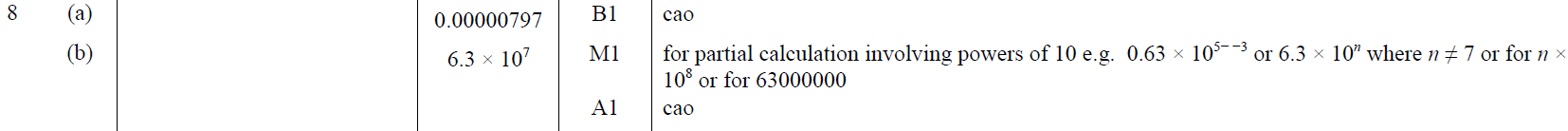 B
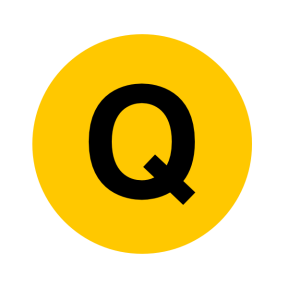 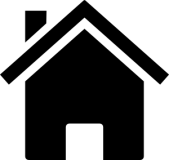 June 2017 2H Q10
Number
Standard Form
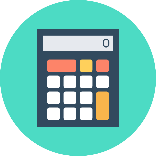 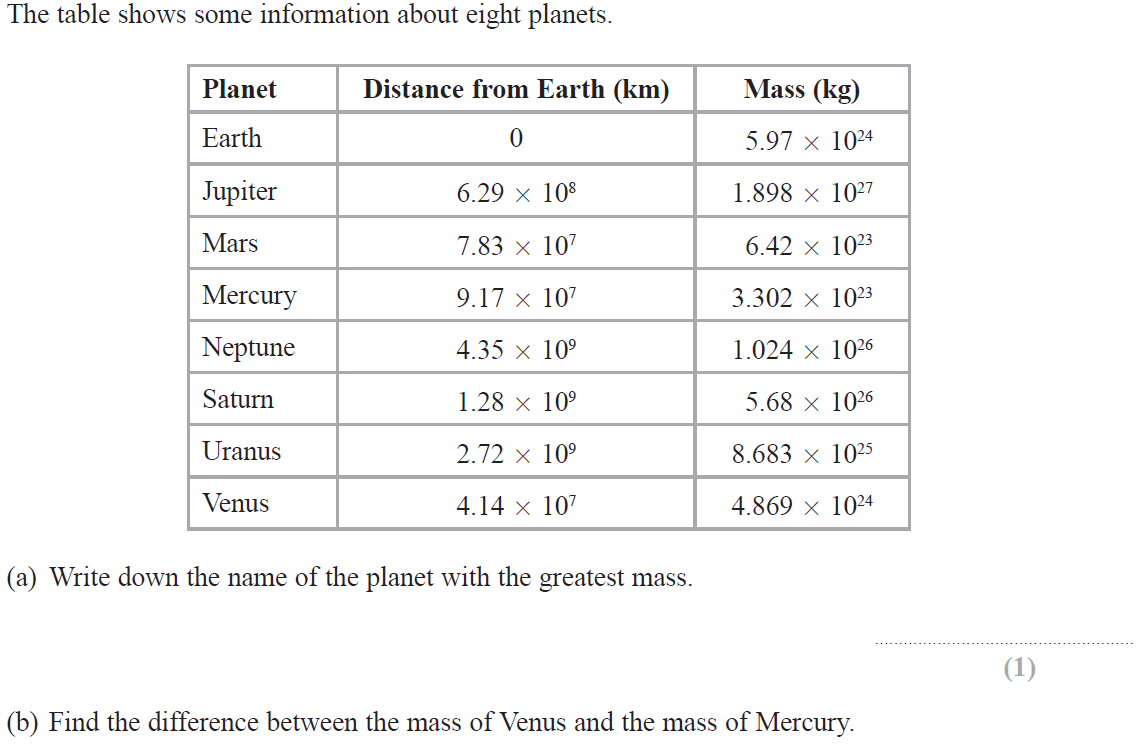 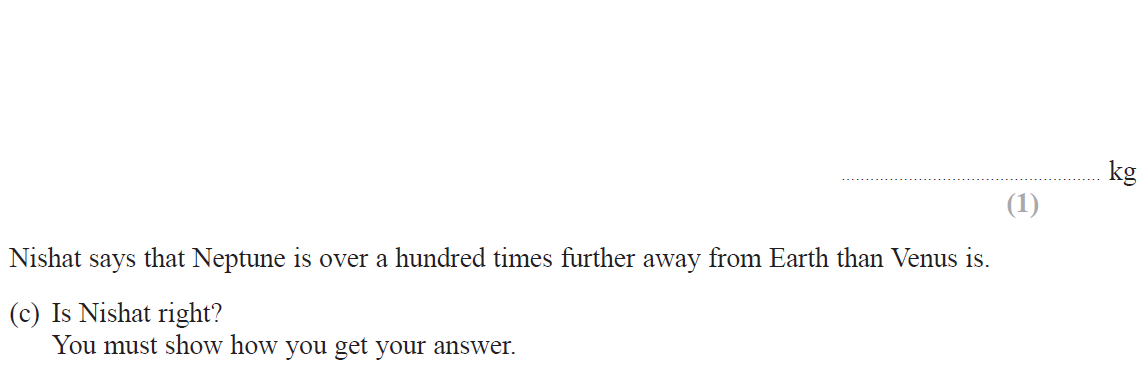 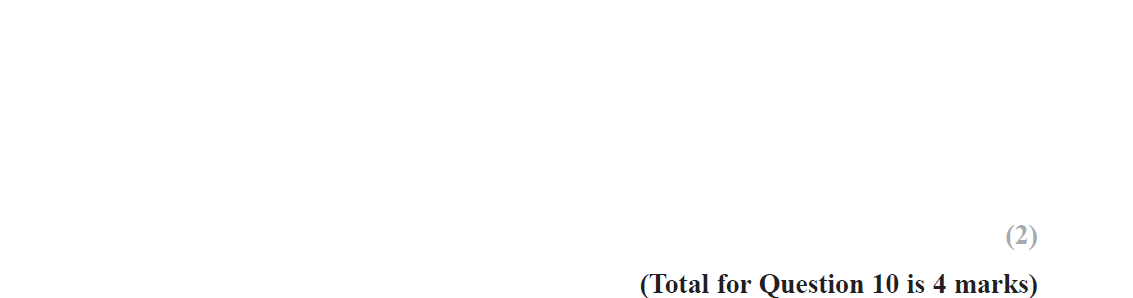 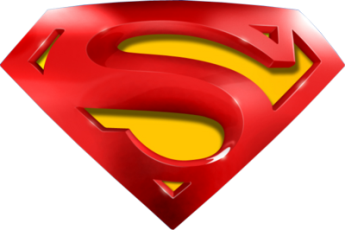 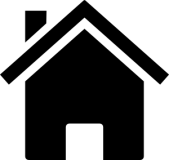 June 2017 2H Q10
Number
Standard Form
A
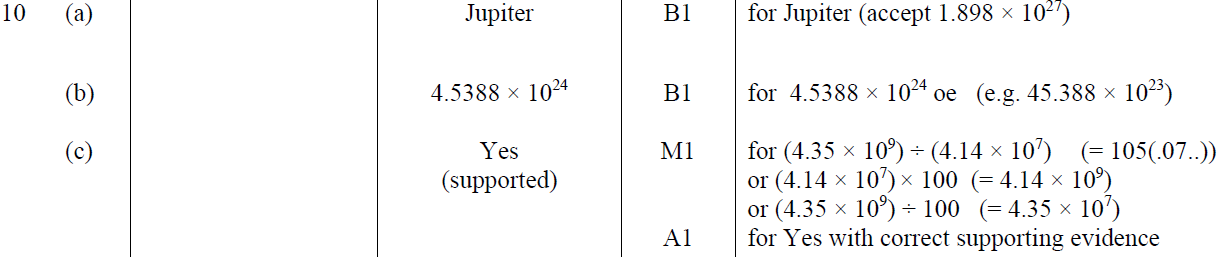 B
C
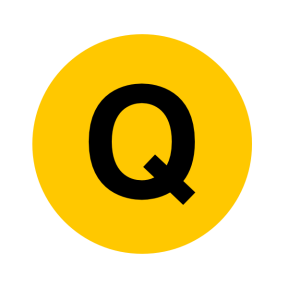 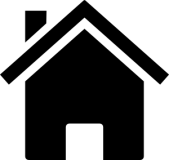 Nov 2017 3H Q7
Number
Standard Form
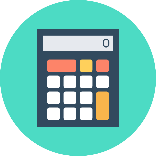 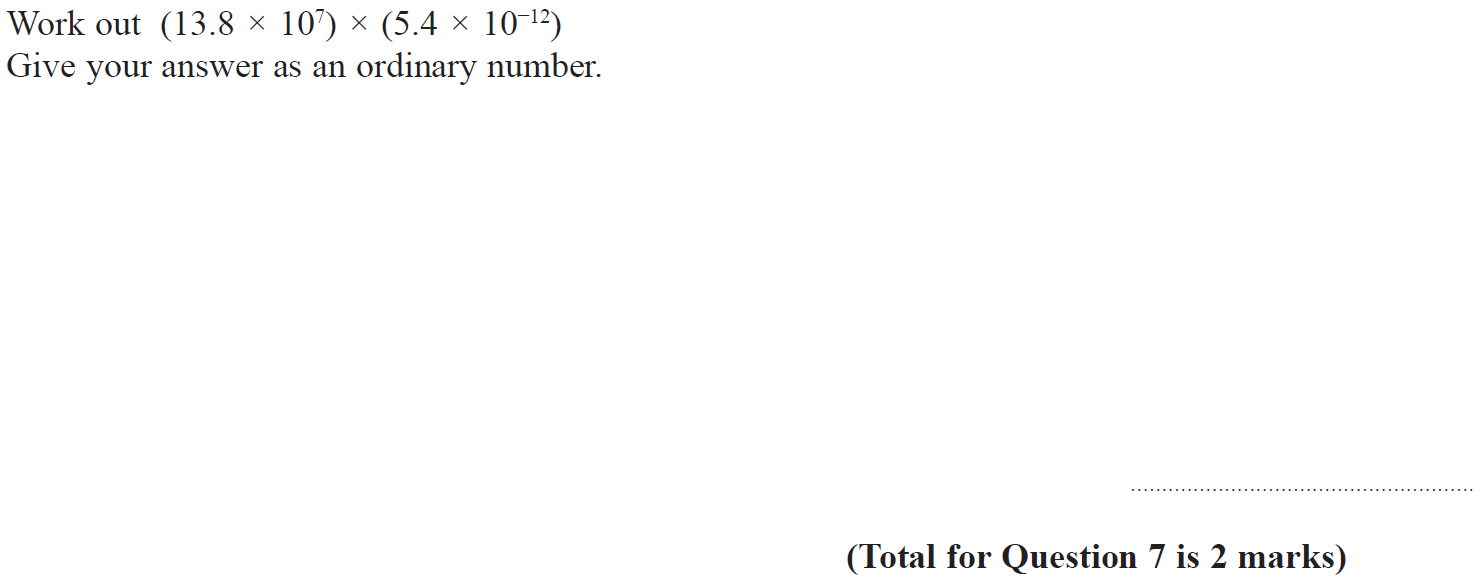 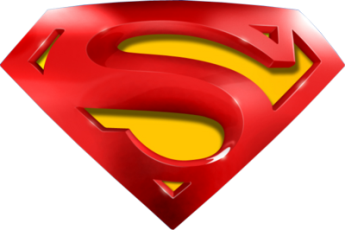 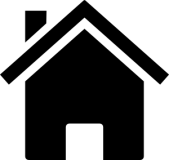 Nov 2017 3H Q7
Number
Standard Form
A
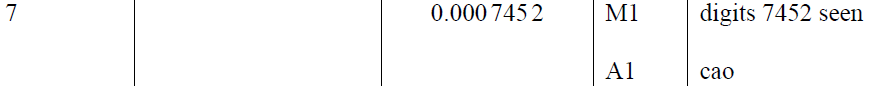 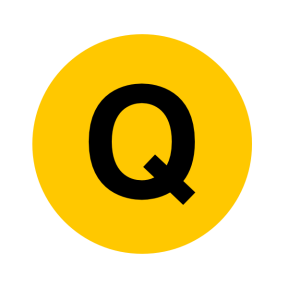 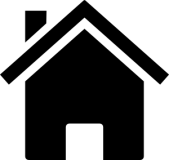 June 2018 3H Q9
Number
Standard Form
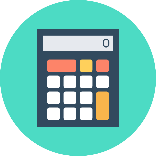 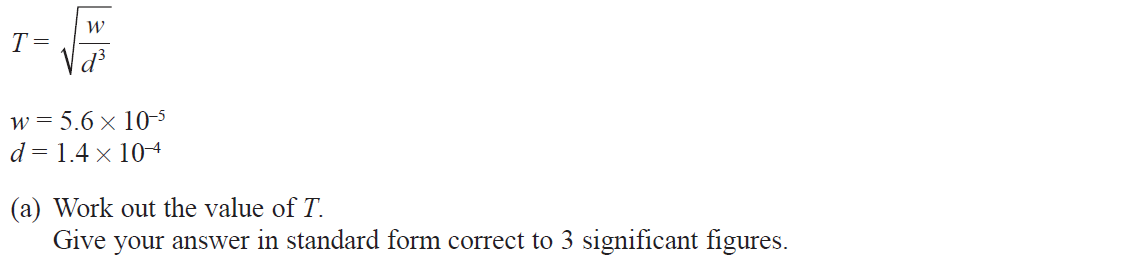 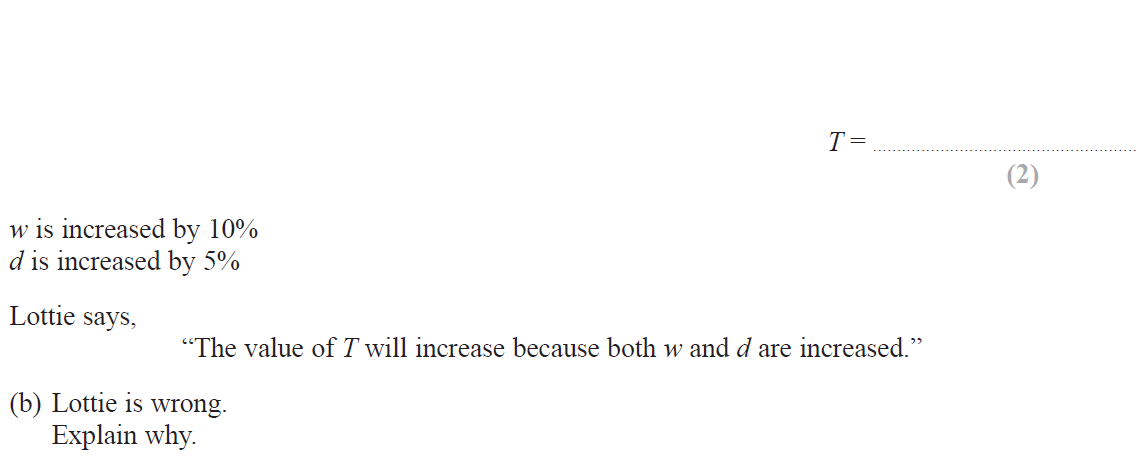 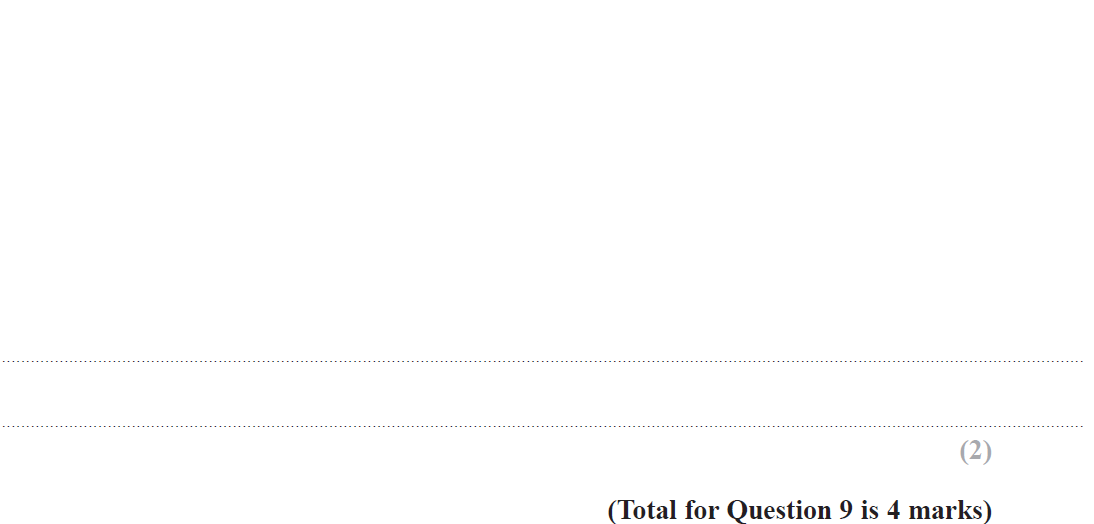 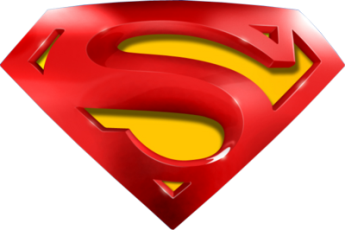 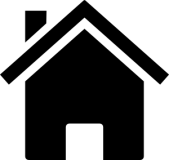 June 2018 3H Q9
Number
Standard Form
A
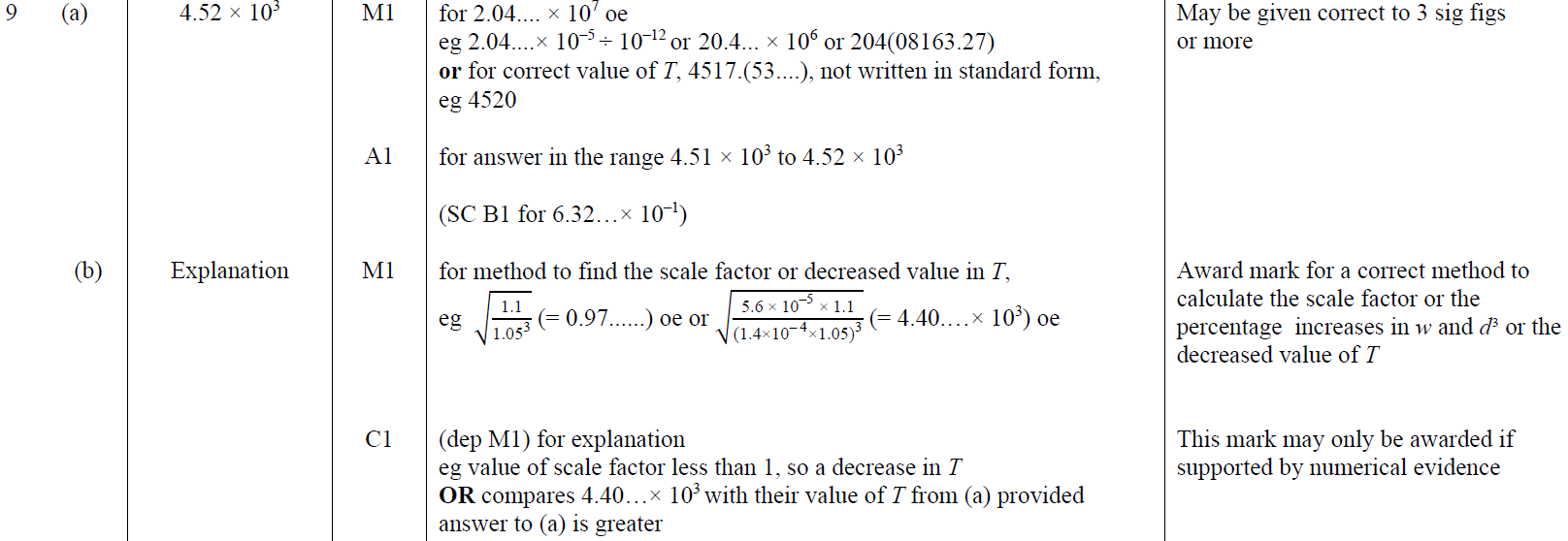 B
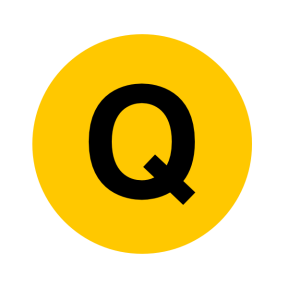 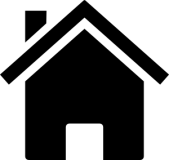 Nov 2018 2H Q7
Number
Standard Form
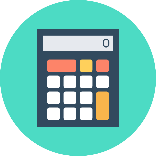 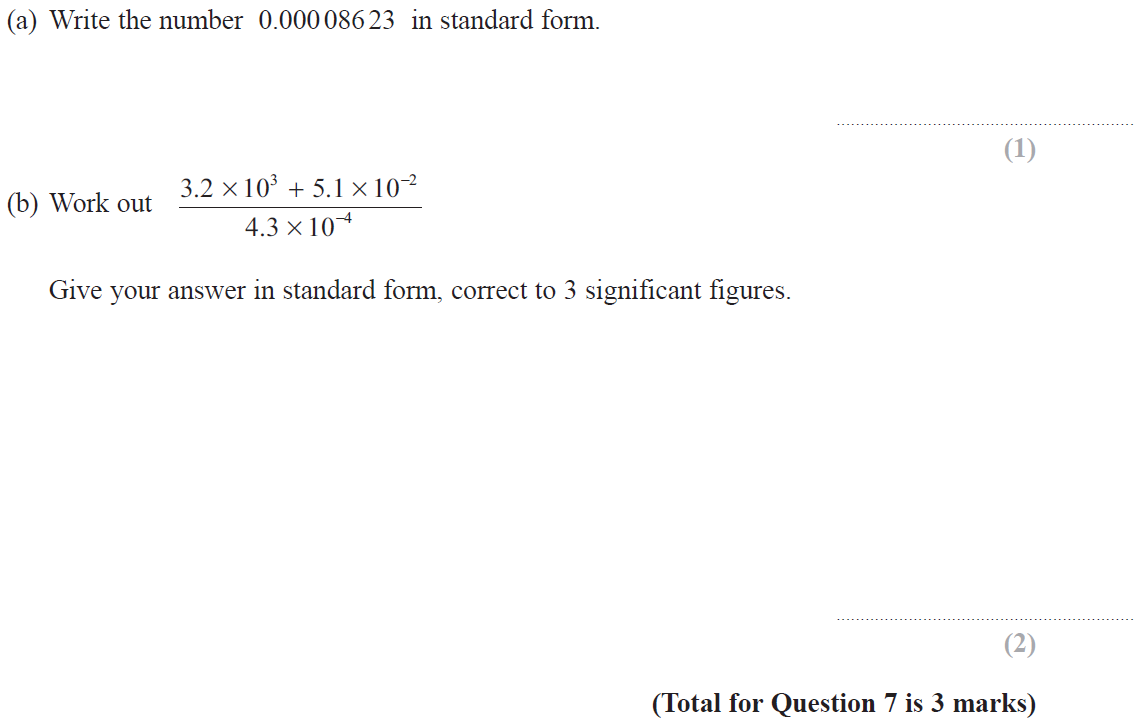 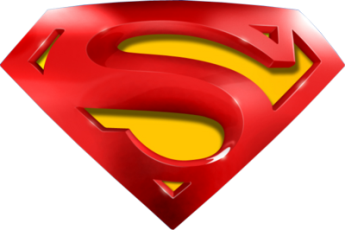 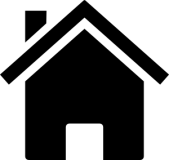 Nov 2018 2H Q7
Number
Standard Form
A
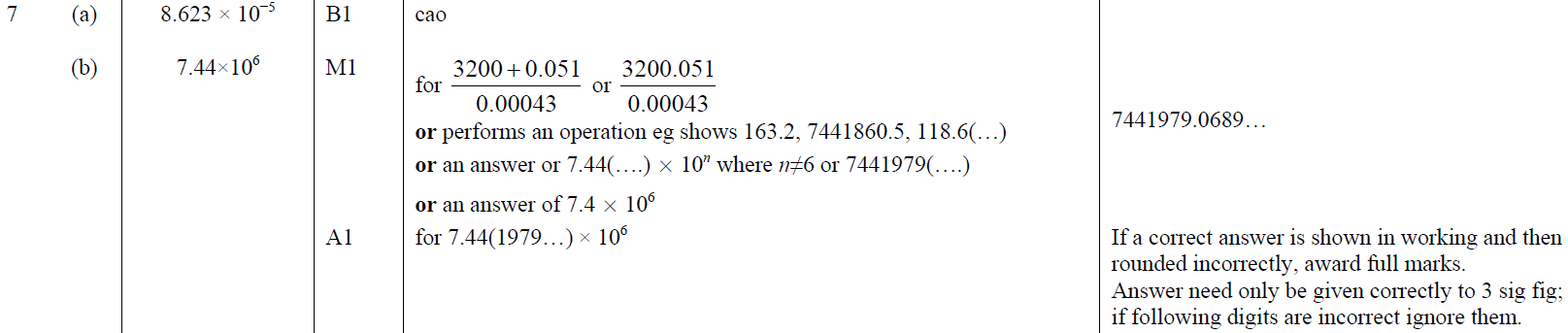 B
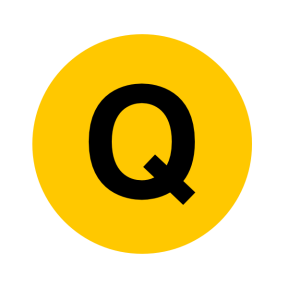 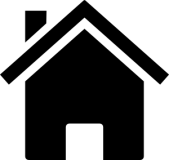 May 2019 1H Q8
Number
Standard Form
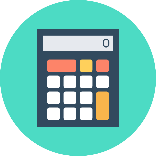 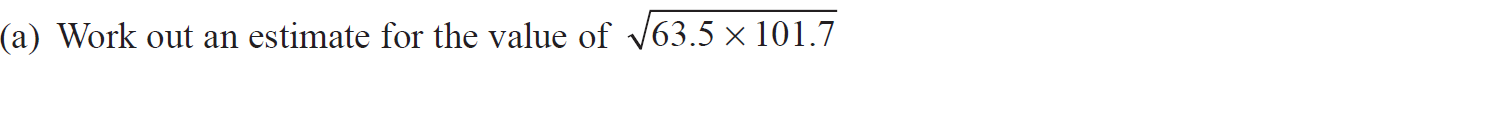 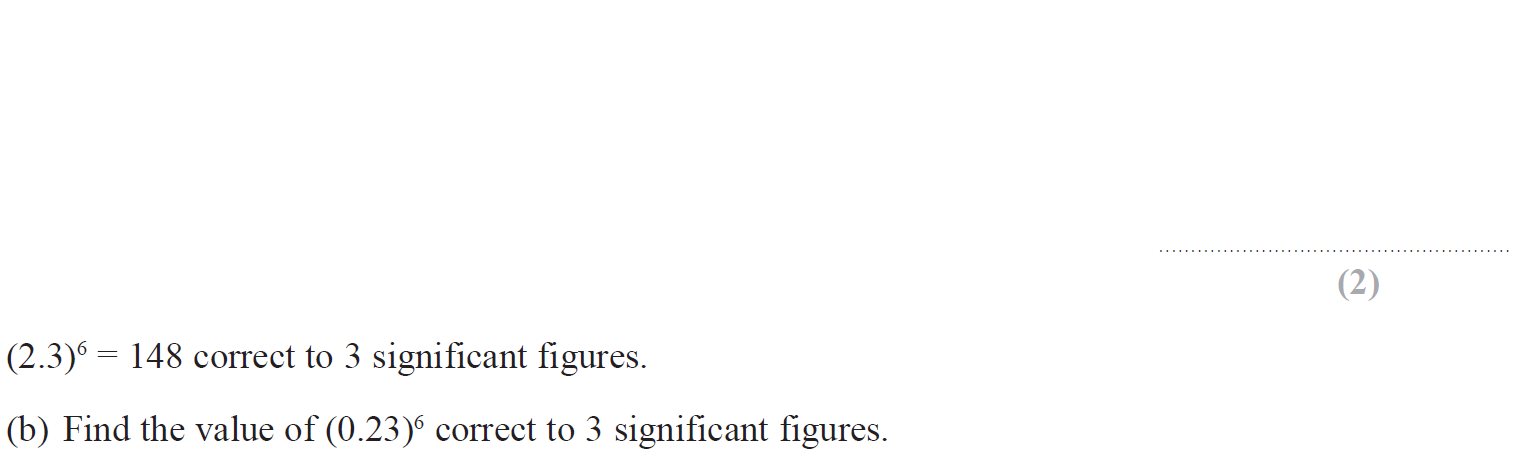 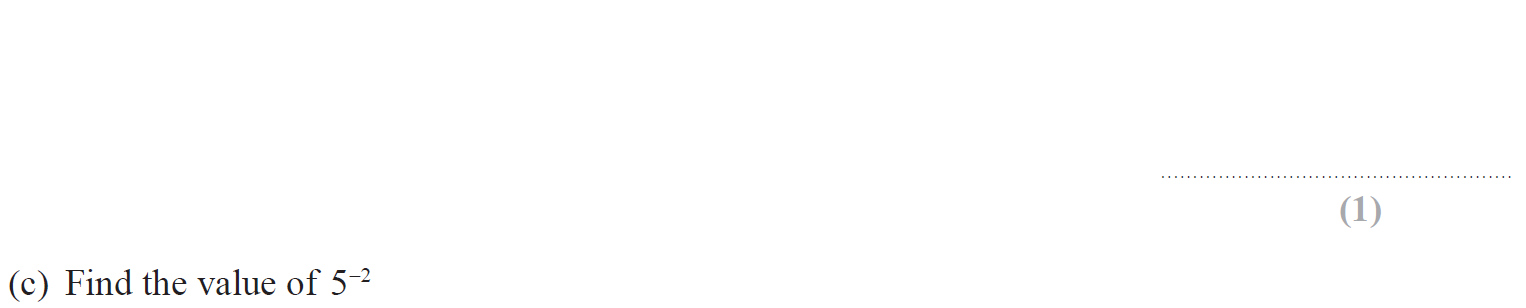 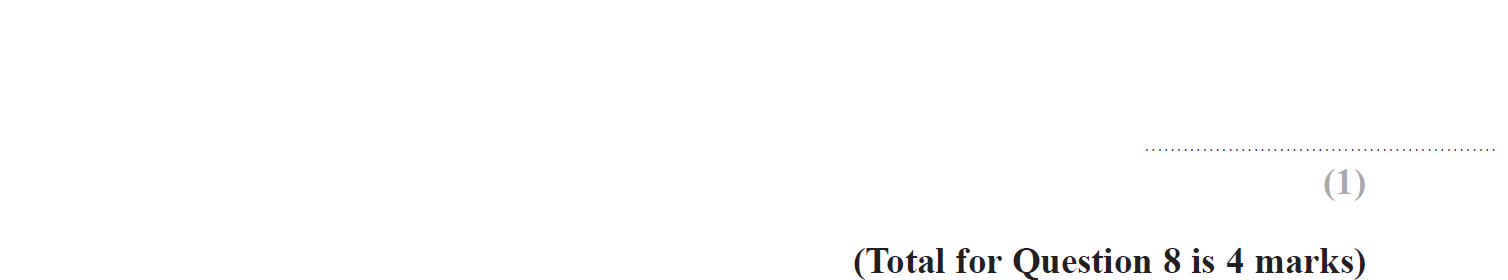 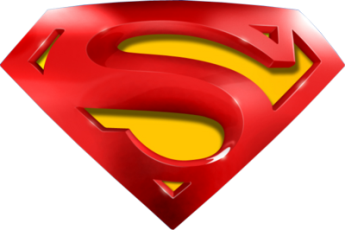 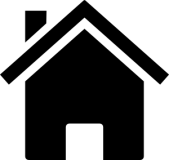 May 2019 1H Q8
Number
Standard Form
A
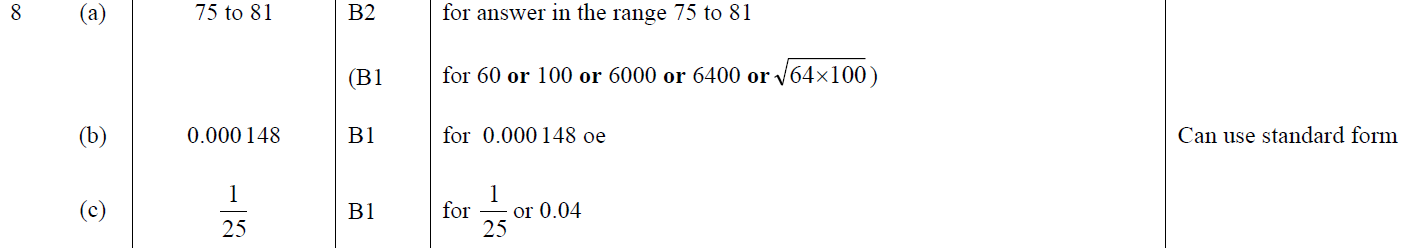 B
C
A SF
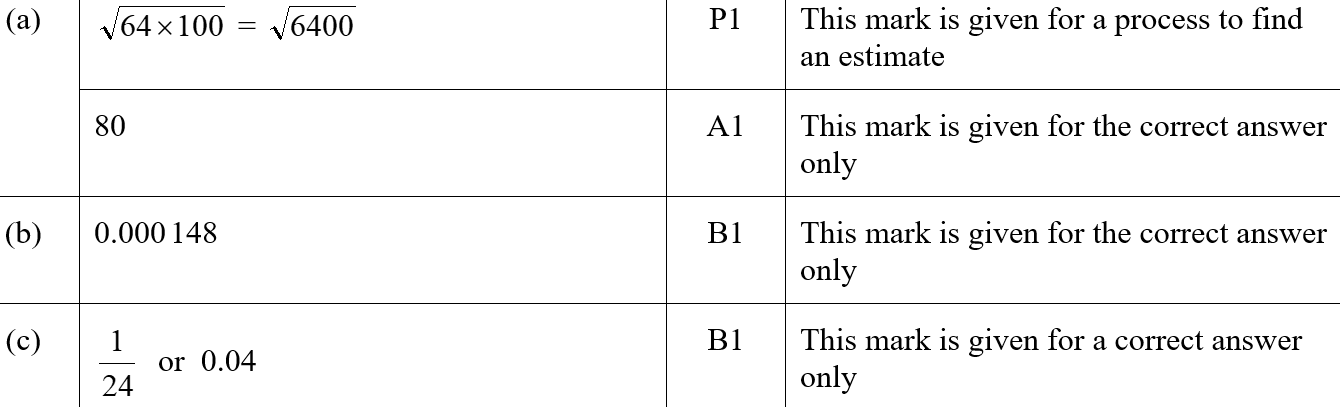 B SF
C SF
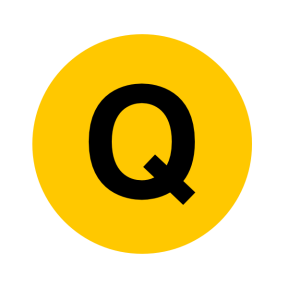 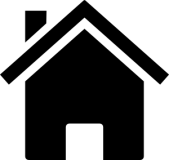 June 2019 2H Q8
Number
Standard Form
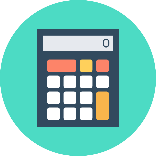 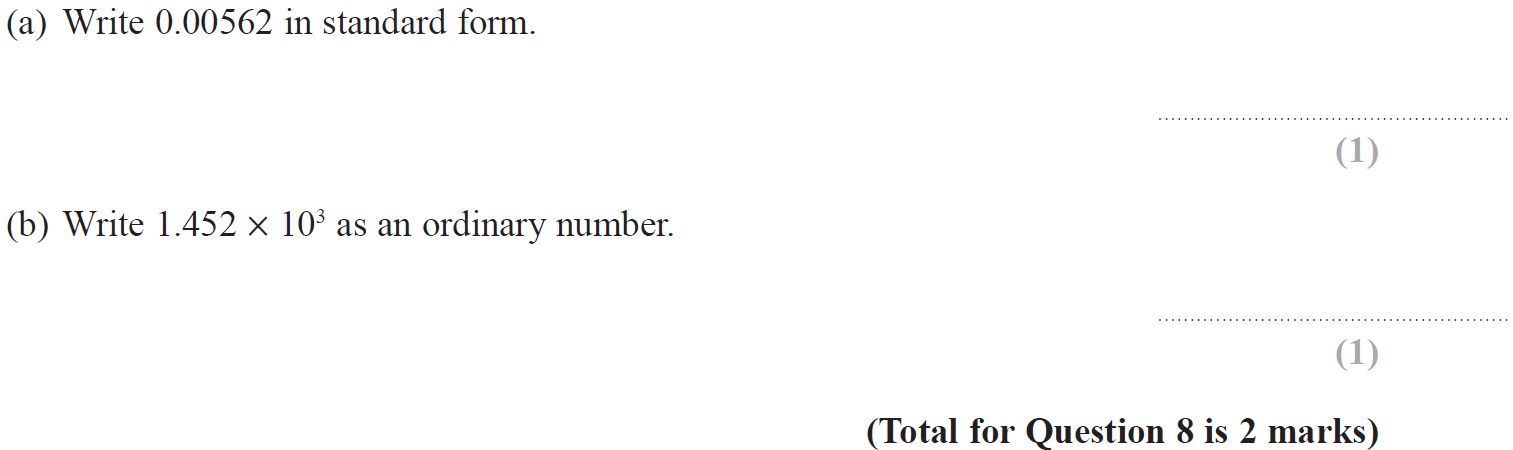 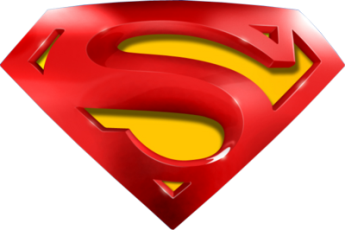 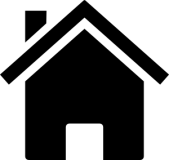 June 2019 2H Q8
Number
Standard Form
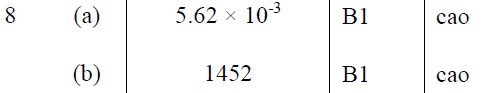 A
B
A SF
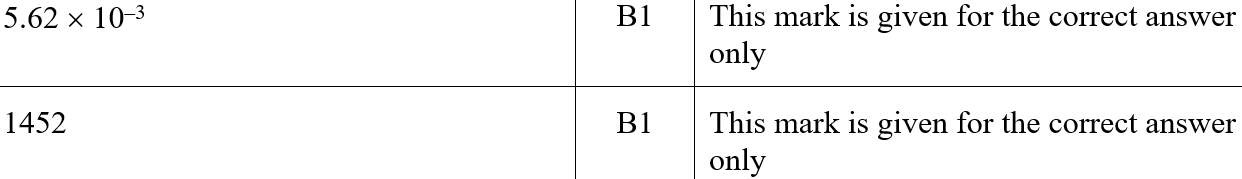 B SF
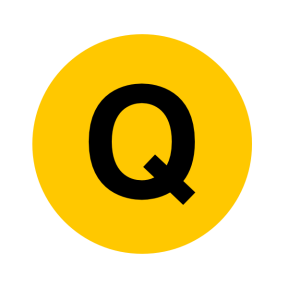 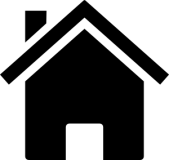 June 2019 3H Q11
Number
Standard Form
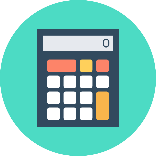 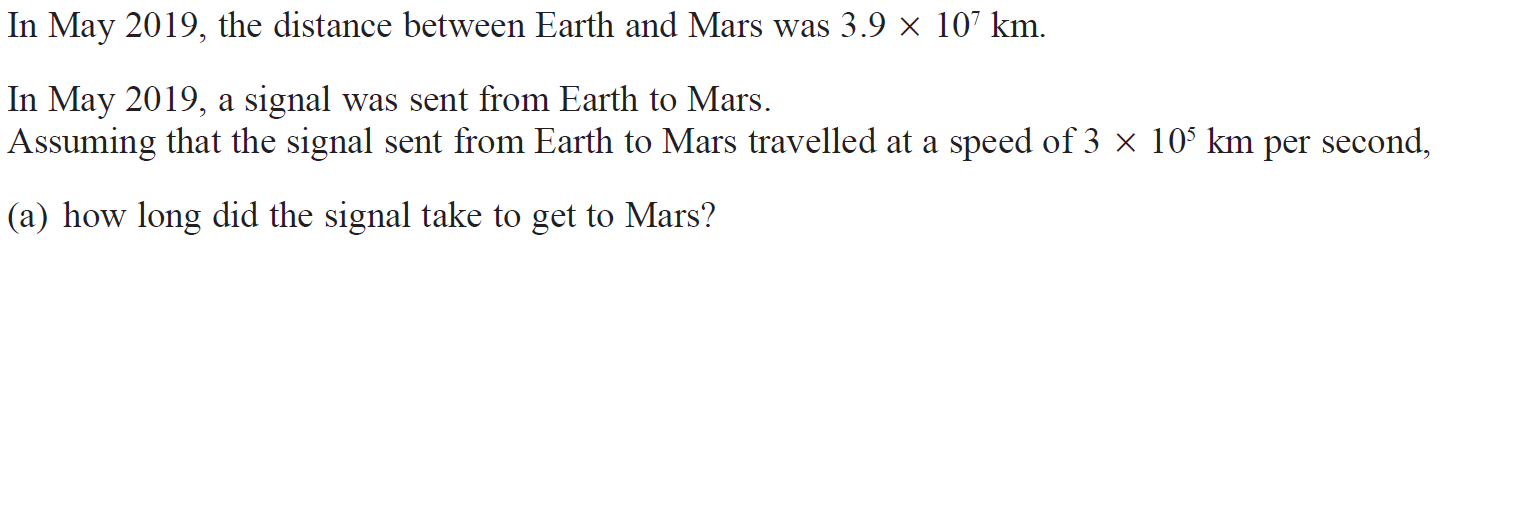 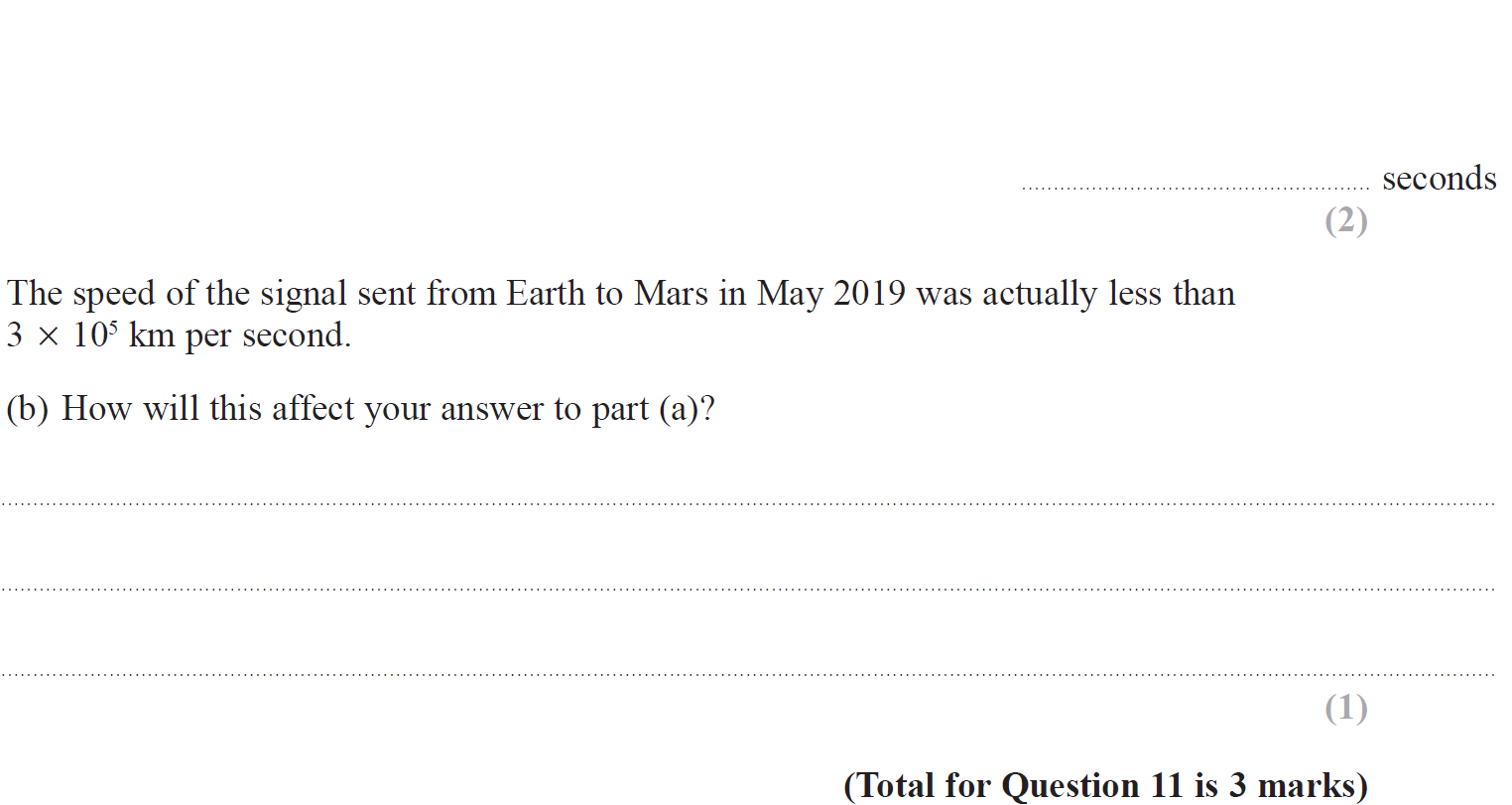 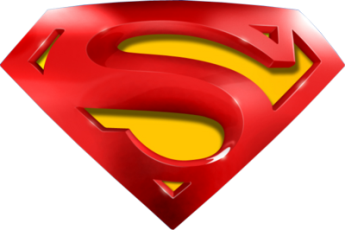 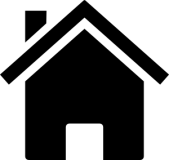 June 2019 3H Q11
Number
Standard Form
A
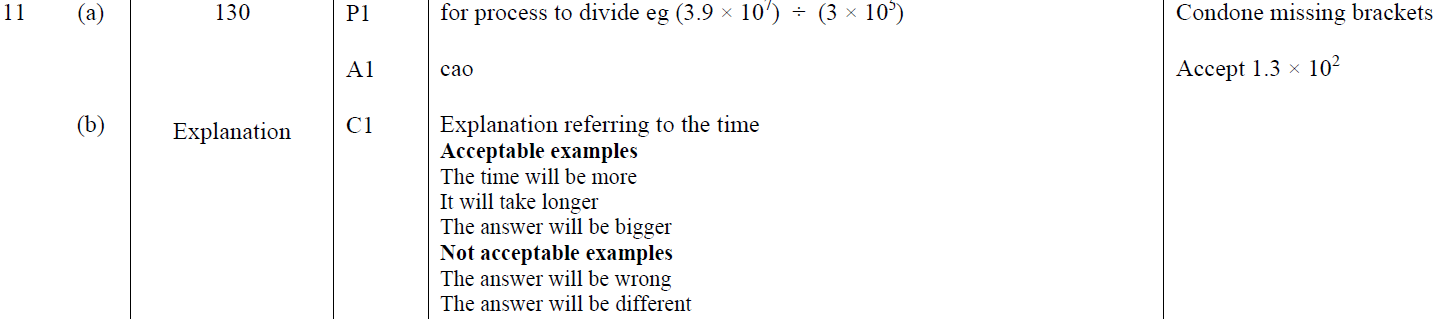 B
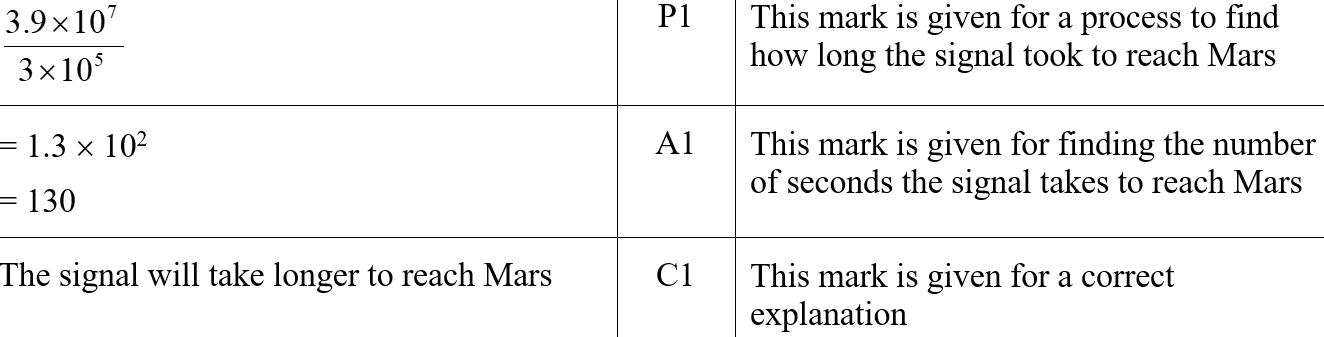 A SF
B SF
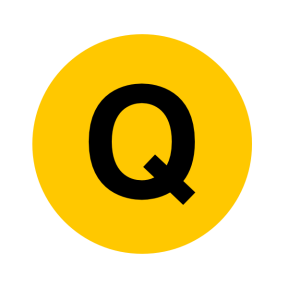 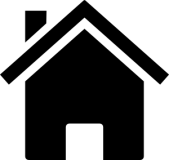 Number
Surds
Surds
Nov 2017 1H Q21
SAM
1H Q23
May 2018 1H Q13
Spec 1
1H Q19
June 2018 2H Q20
Spec 2
1H Q14
Nov 2018 1H Q20
Spec 2
2H Q18
May 2019 1H Q18
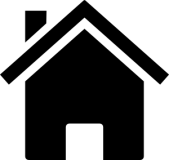 Solving Quadratics (non-calc)
See also:
Trig Exact Values & Graphs
SAM 1H Q23
Number
Surds
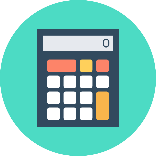 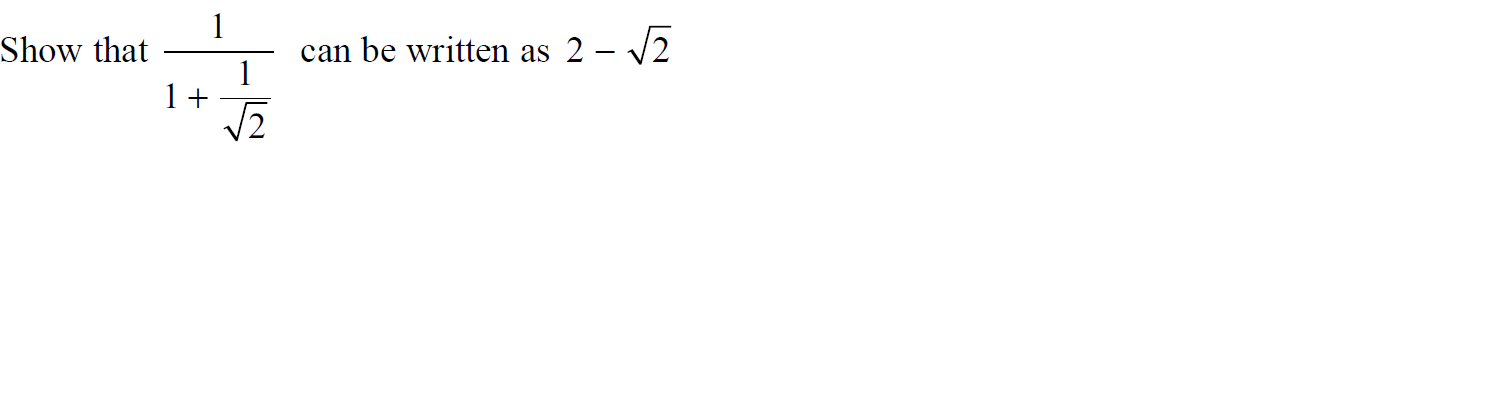 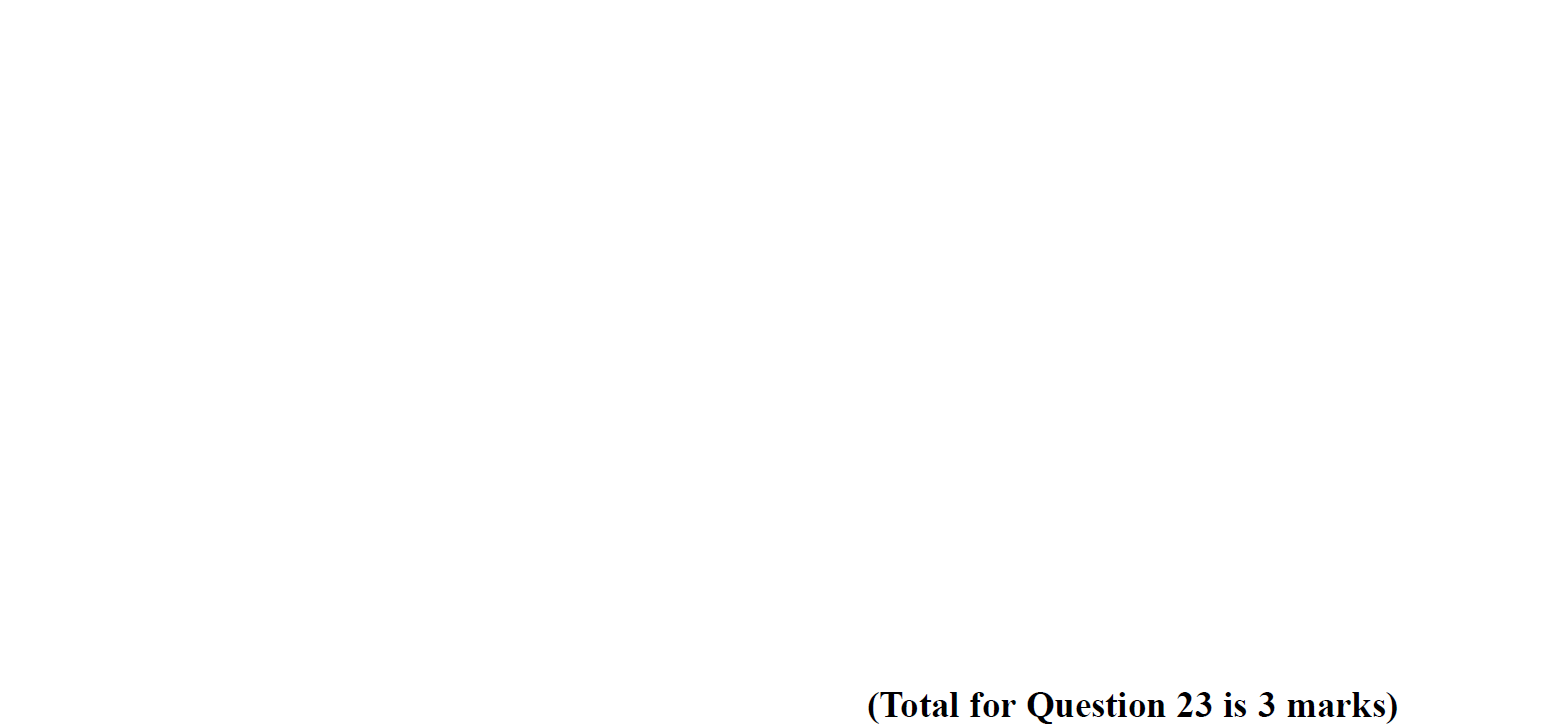 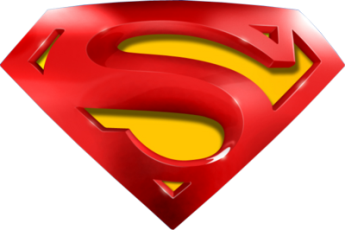 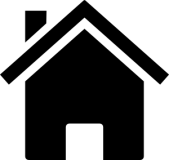 SAM 1H Q23
Number
Surds
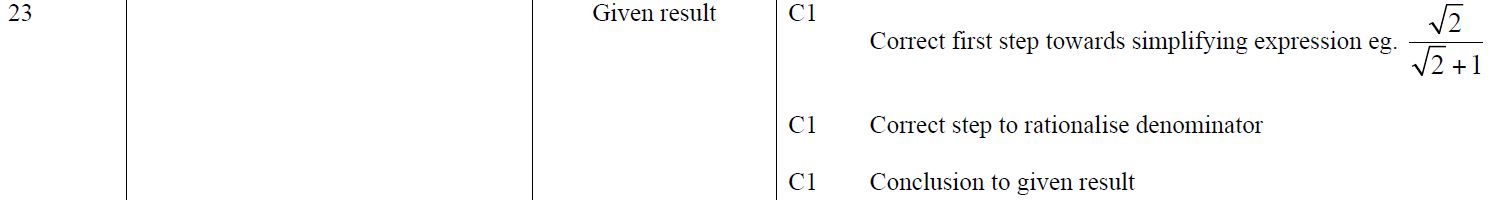 A
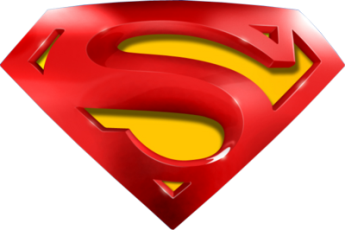 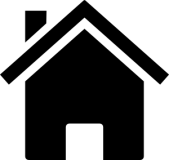 Specimen Set 1 1H Q19
Number
Surds
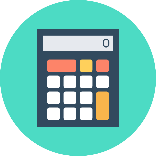 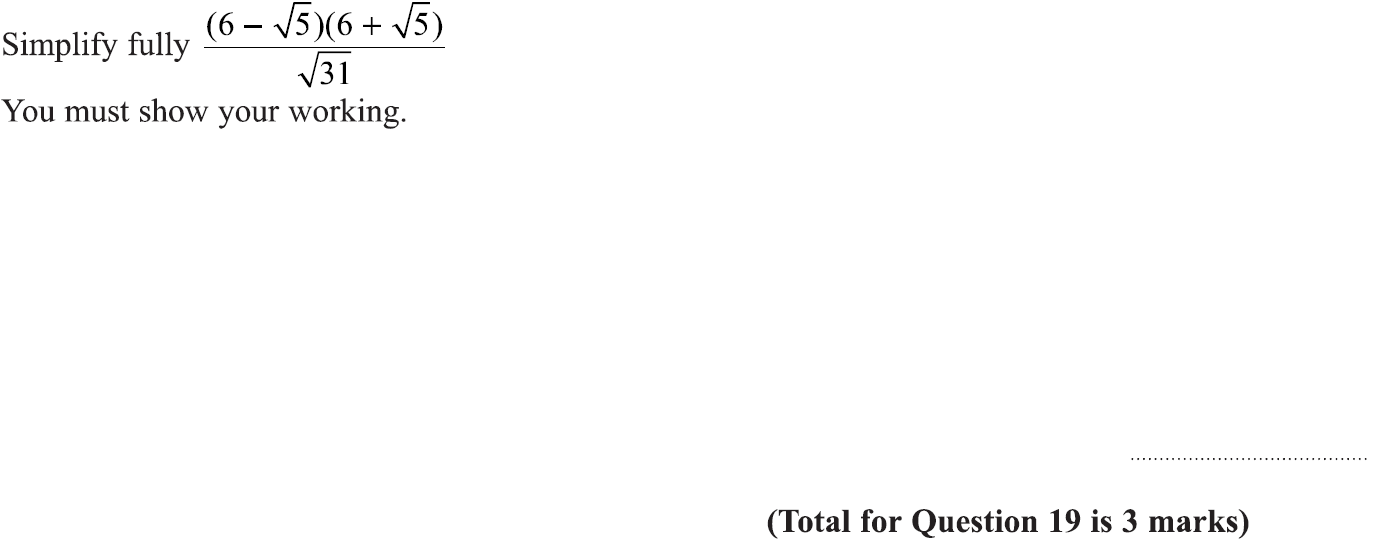 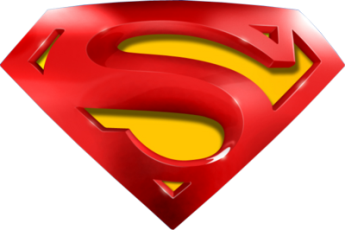 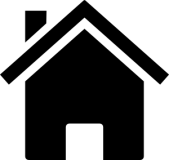 Specimen Set 1 1H Q19
Number
Surds
A
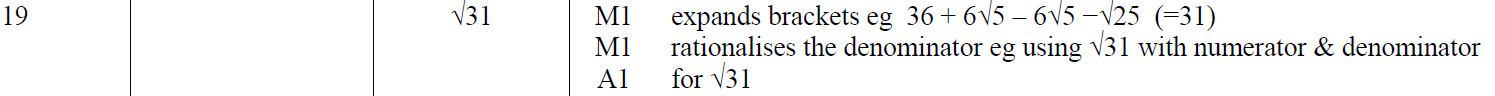 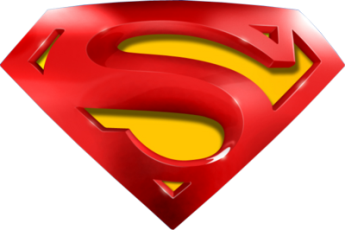 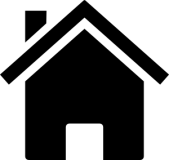 Specimen Set 2 1H Q14
Number
Surds
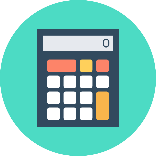 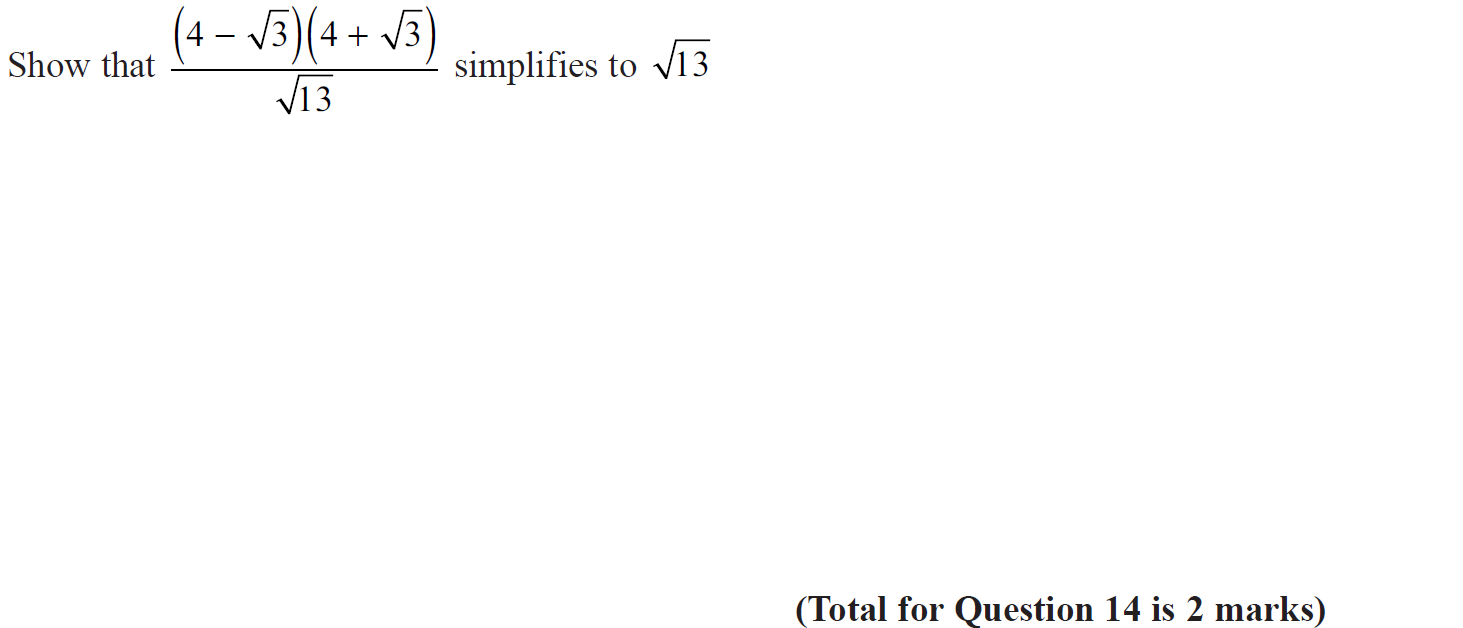 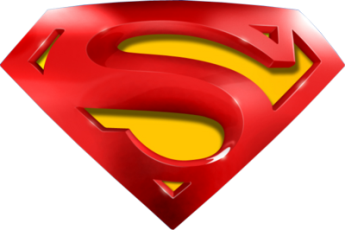 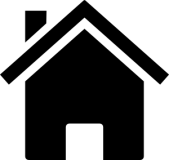 Specimen Set 2 1H Q14
Number
Surds
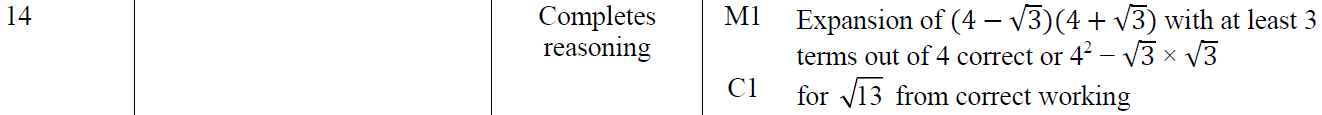 A
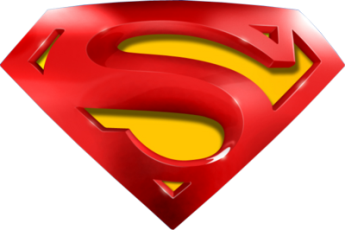 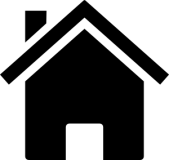 Specimen Set 2 2H Q18
Number
Surds
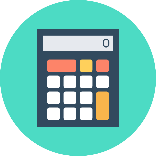 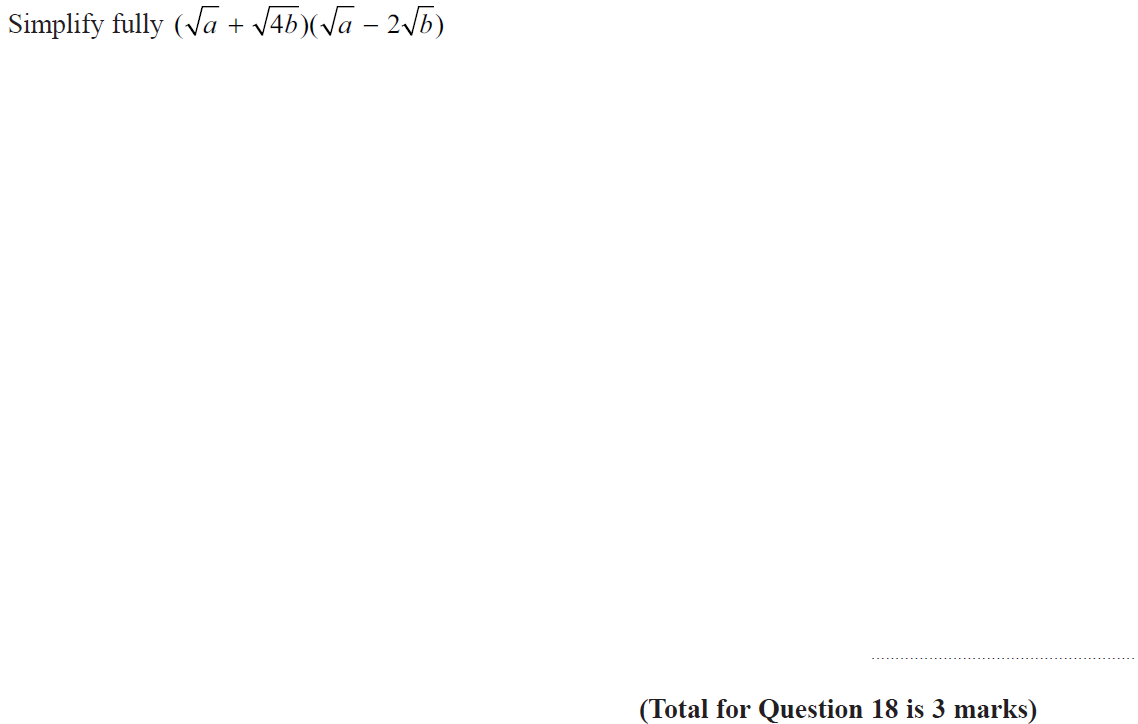 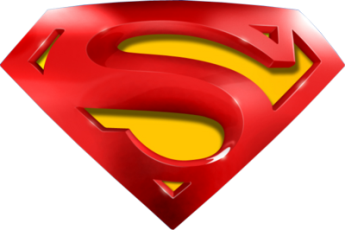 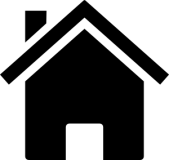 Specimen Set 2 2H Q18
Number
Surds
A
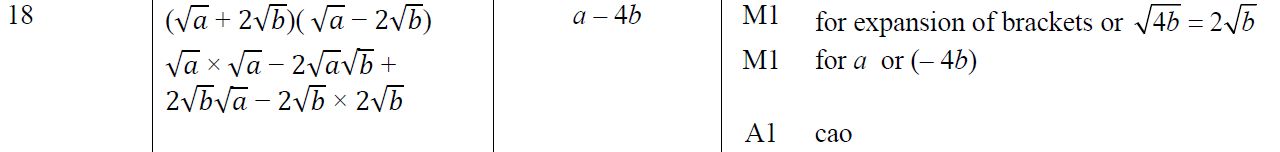 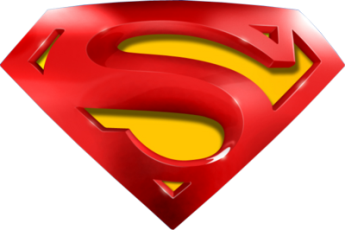 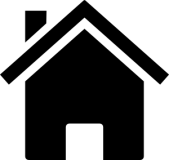 Nov 2017 1H Q21
Number
Surds
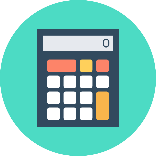 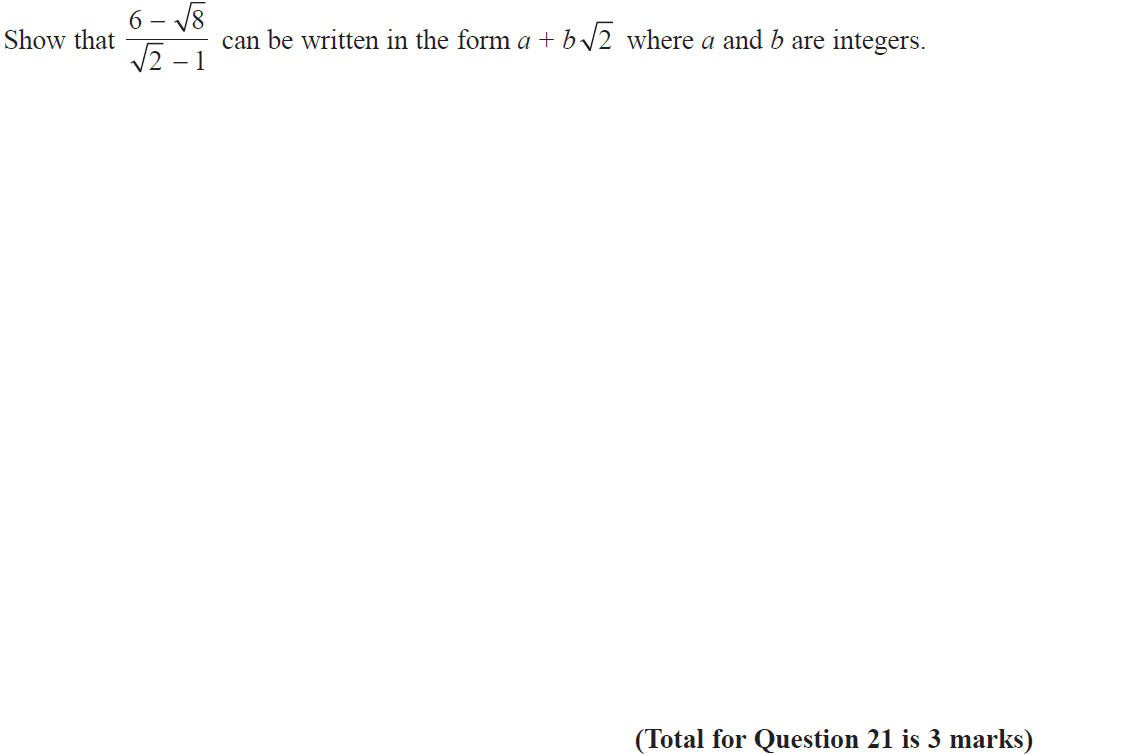 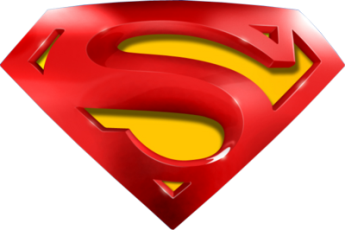 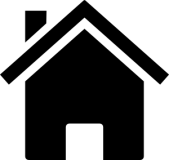 Nov 2017 1H Q21
Number
Surds
A
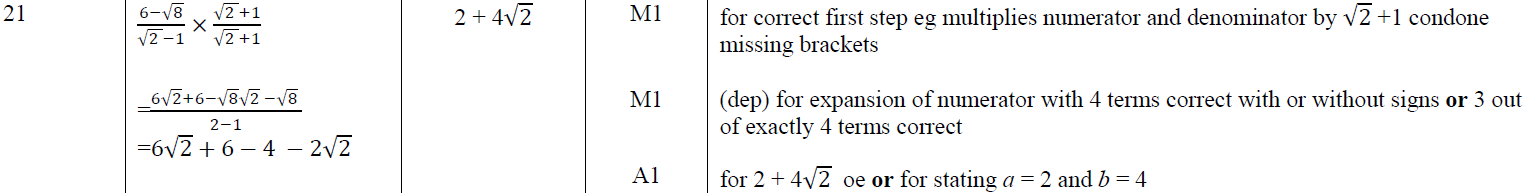 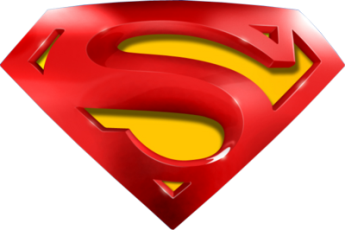 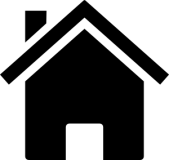 May 2018 1H Q13
Number
Surds
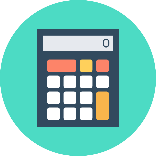 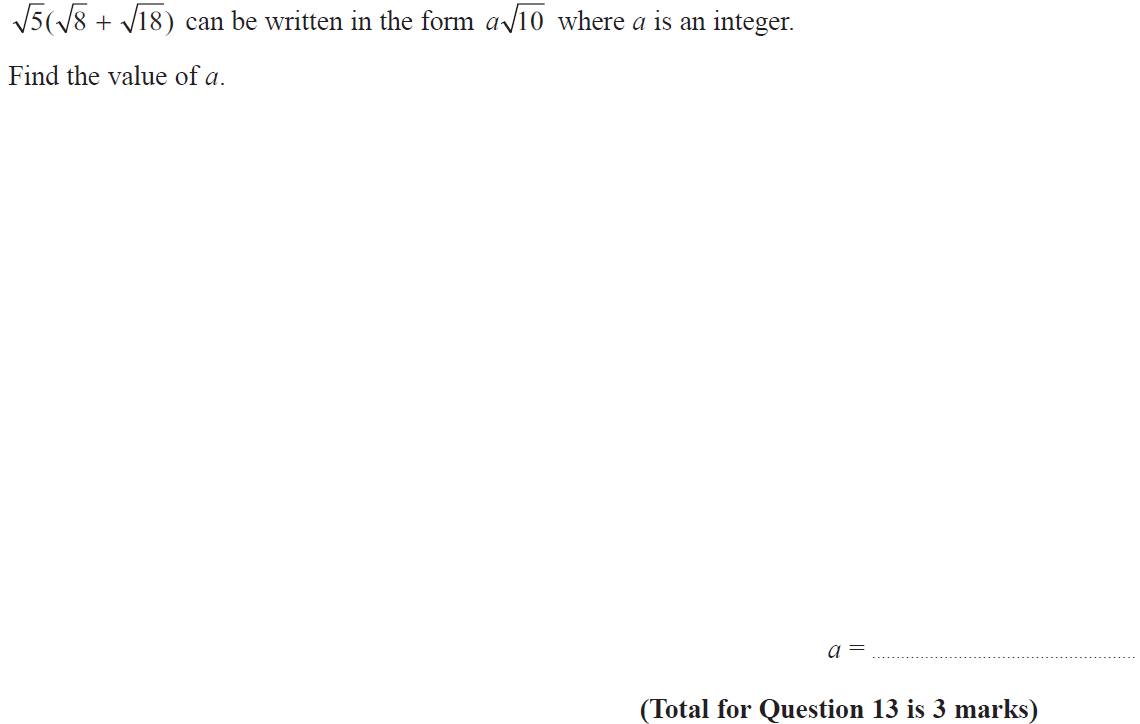 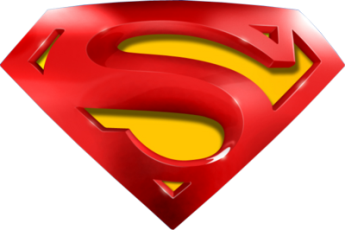 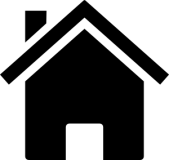 May 2018 1H Q13
Number
Surds
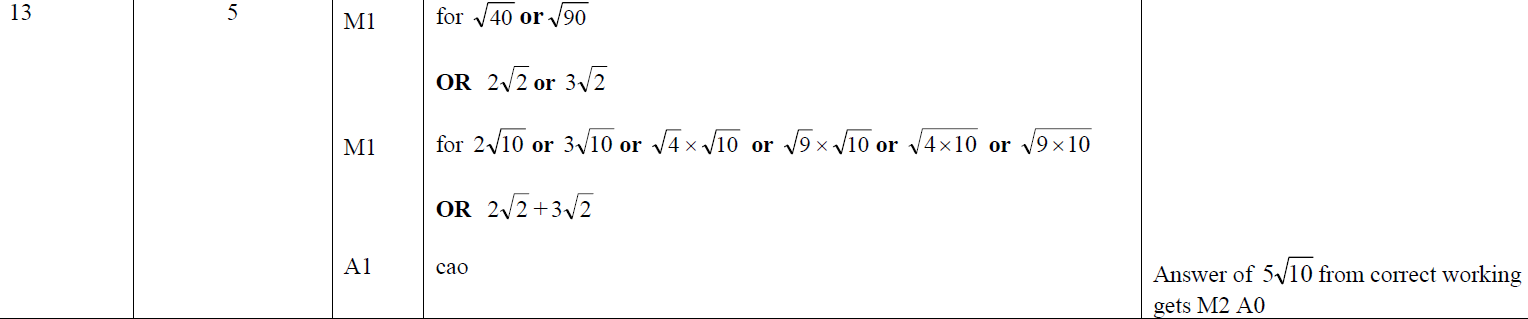 A
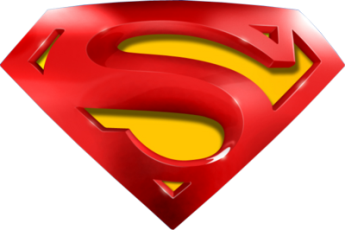 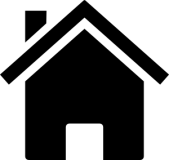 June 2018 2H Q20
Number
Surds
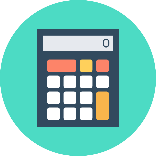 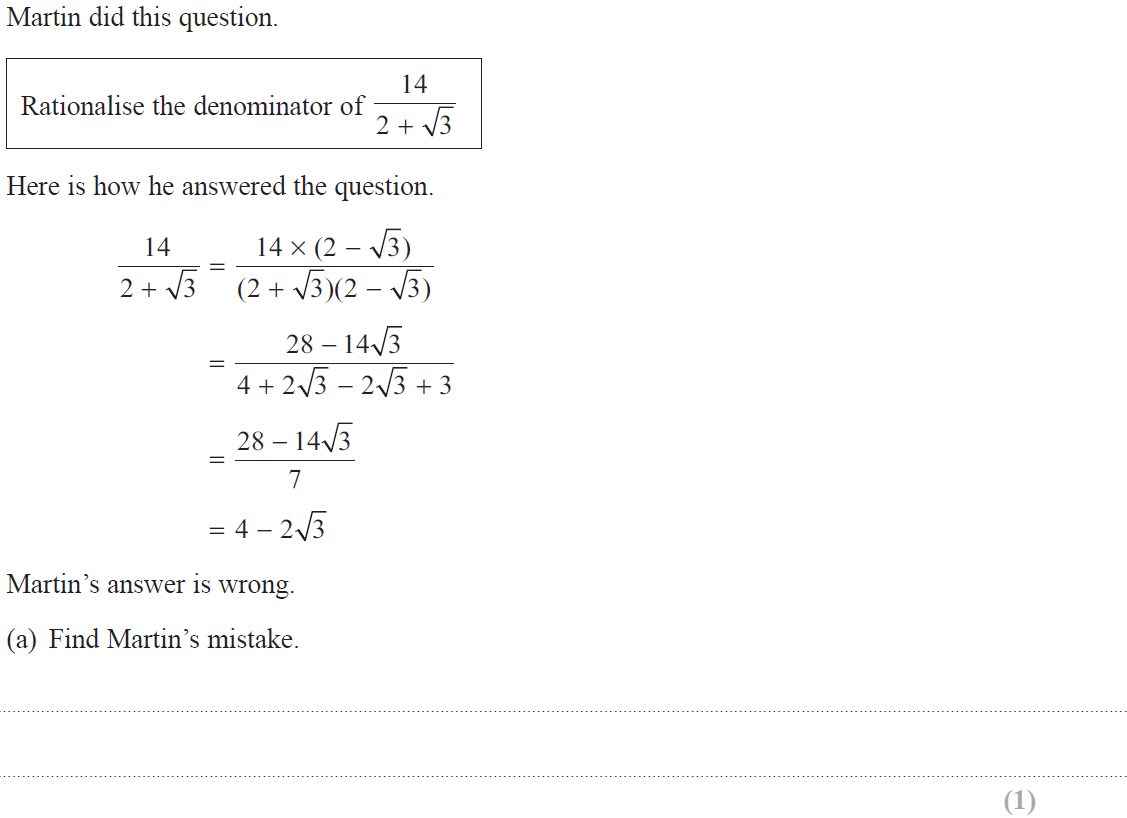 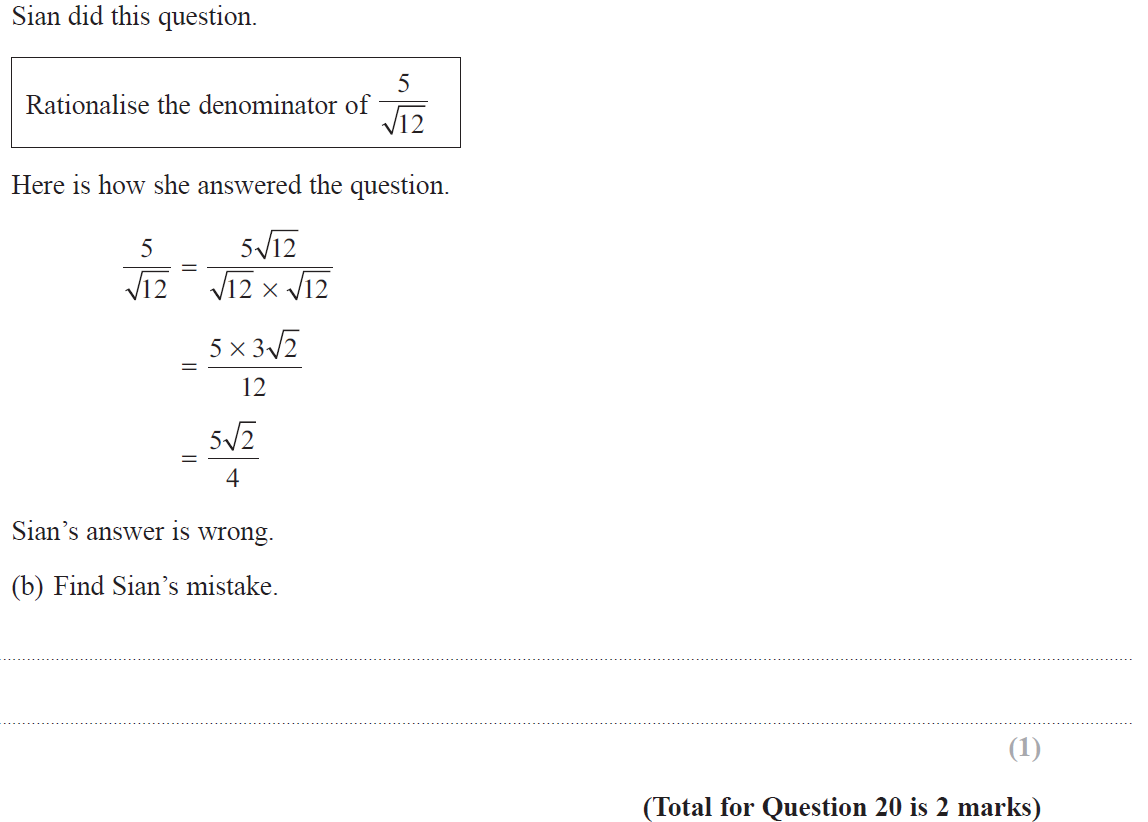 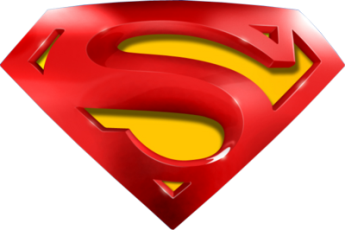 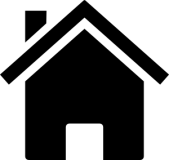 June 2018 2H Q20
Number
Surds
A
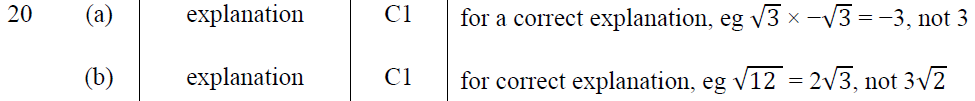 B
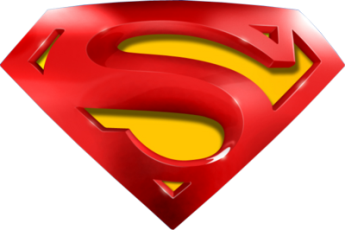 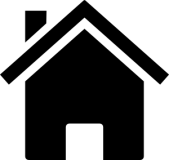 Nov 2018 1H Q20
Number
Surds
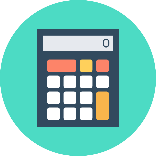 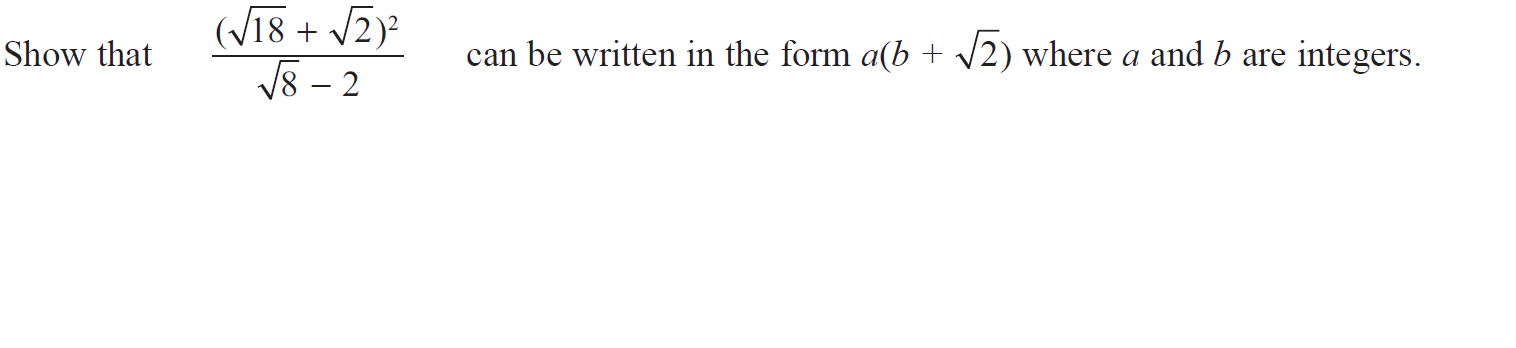 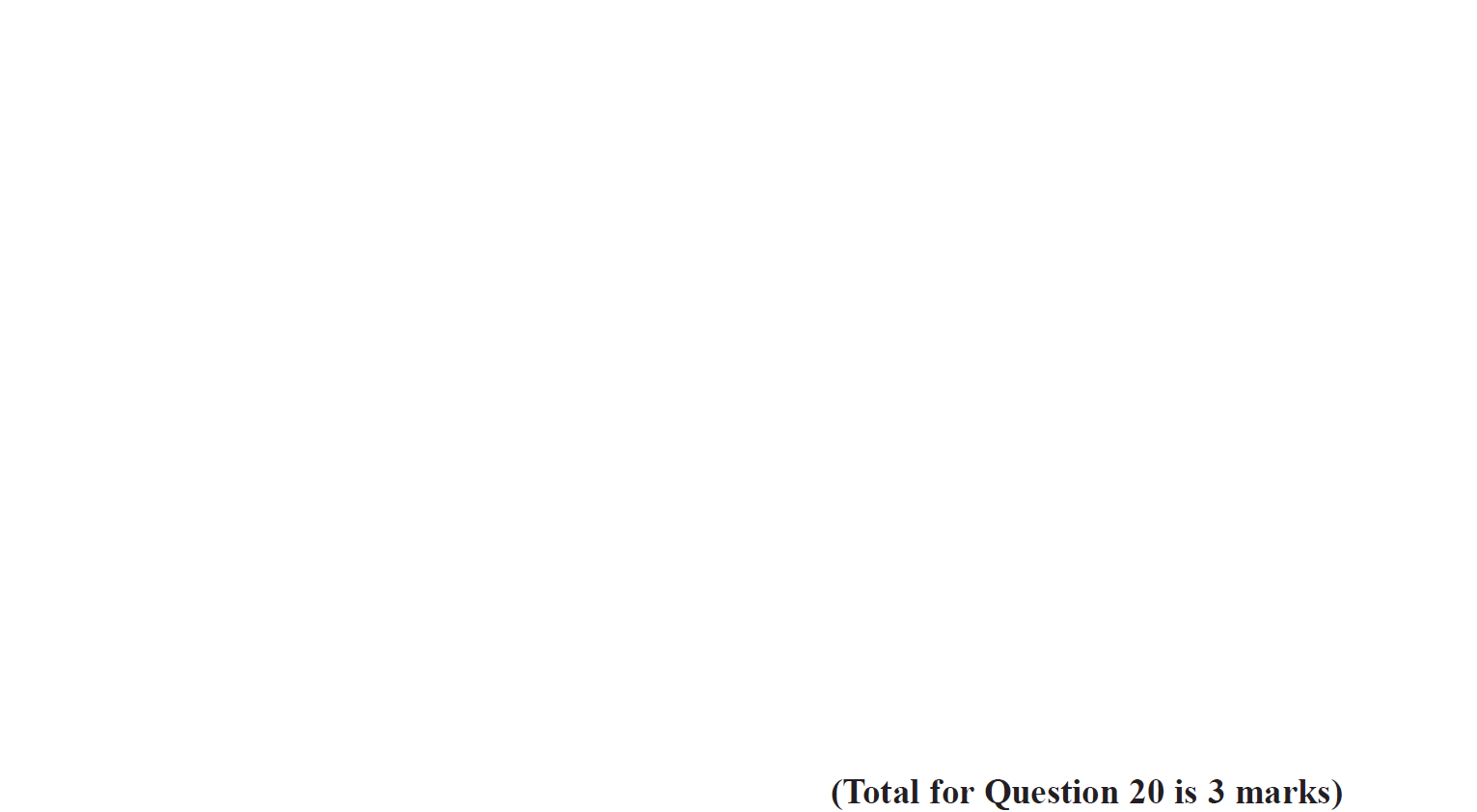 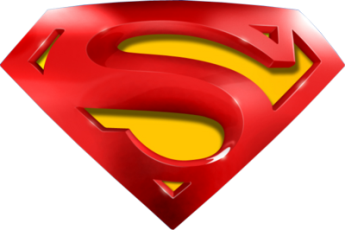 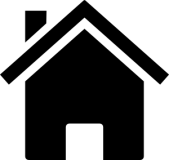 Nov 2018 1H Q20
Number
Surds
A
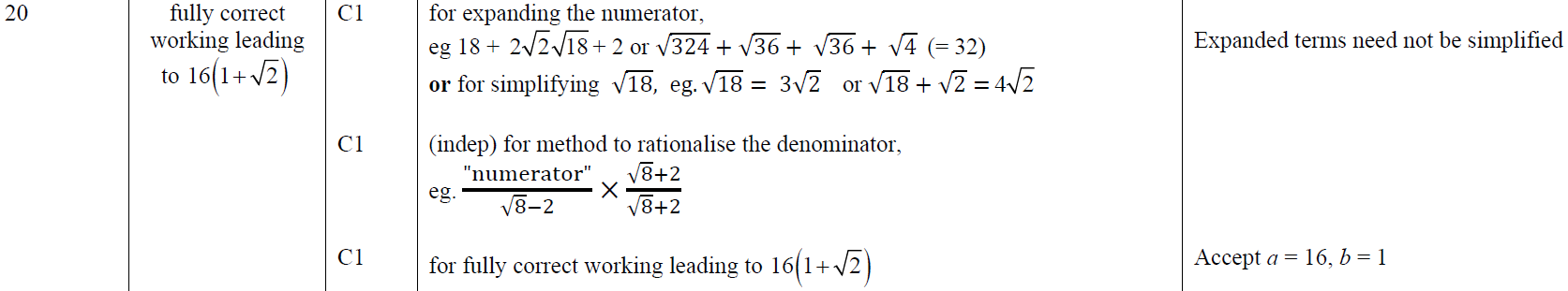 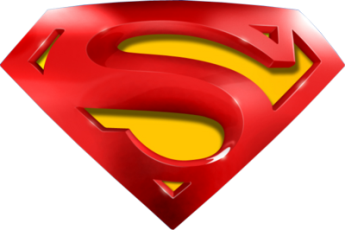 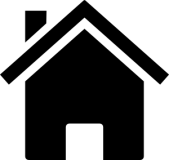 May 2019 1H Q18
Number
Surds
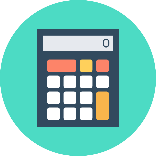 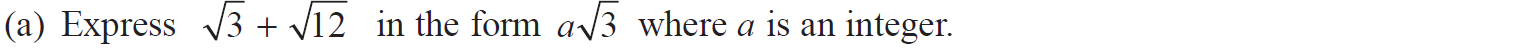 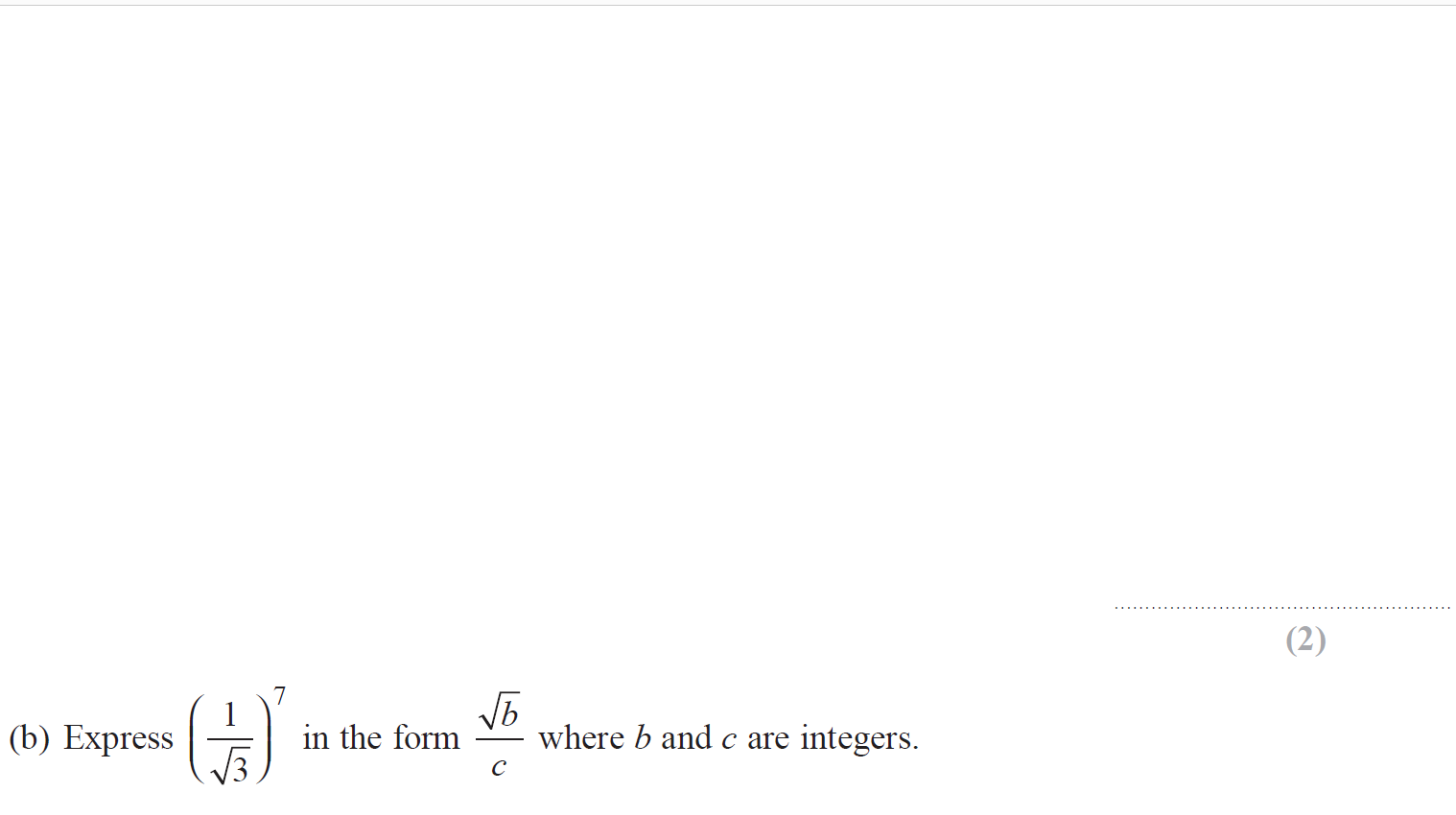 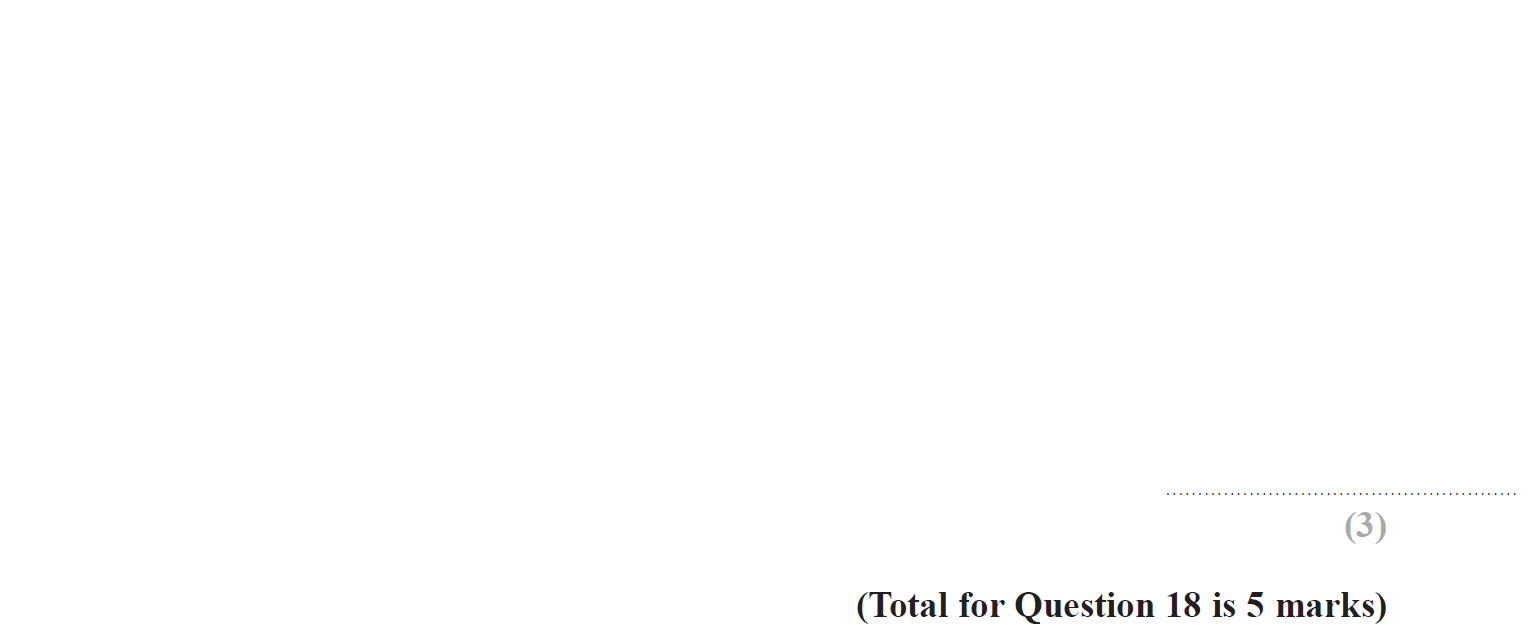 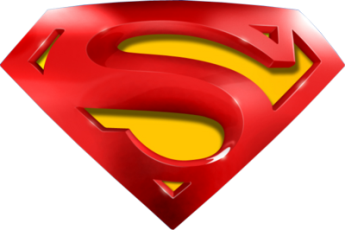 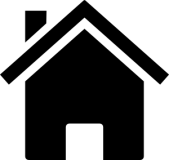 May 2019 1H Q18
Number
Surds
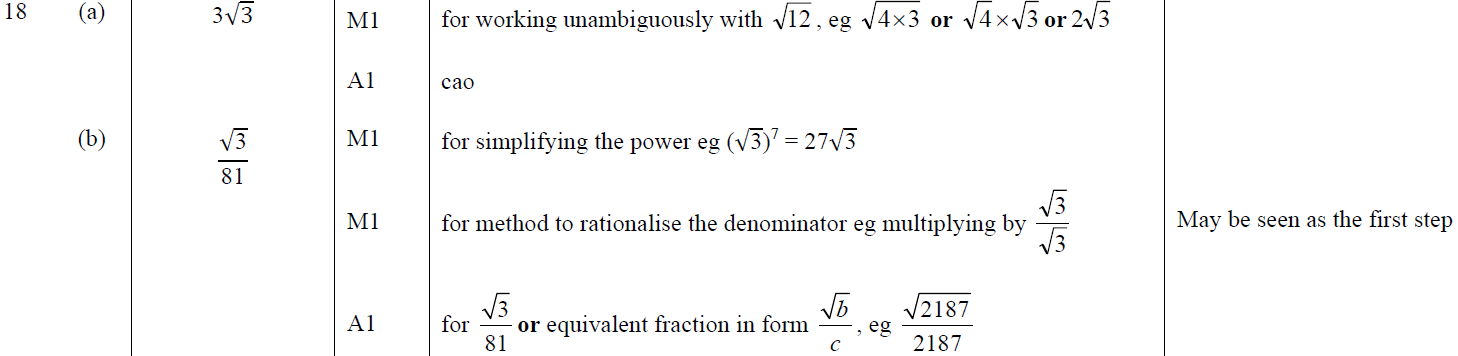 A
B
A SF
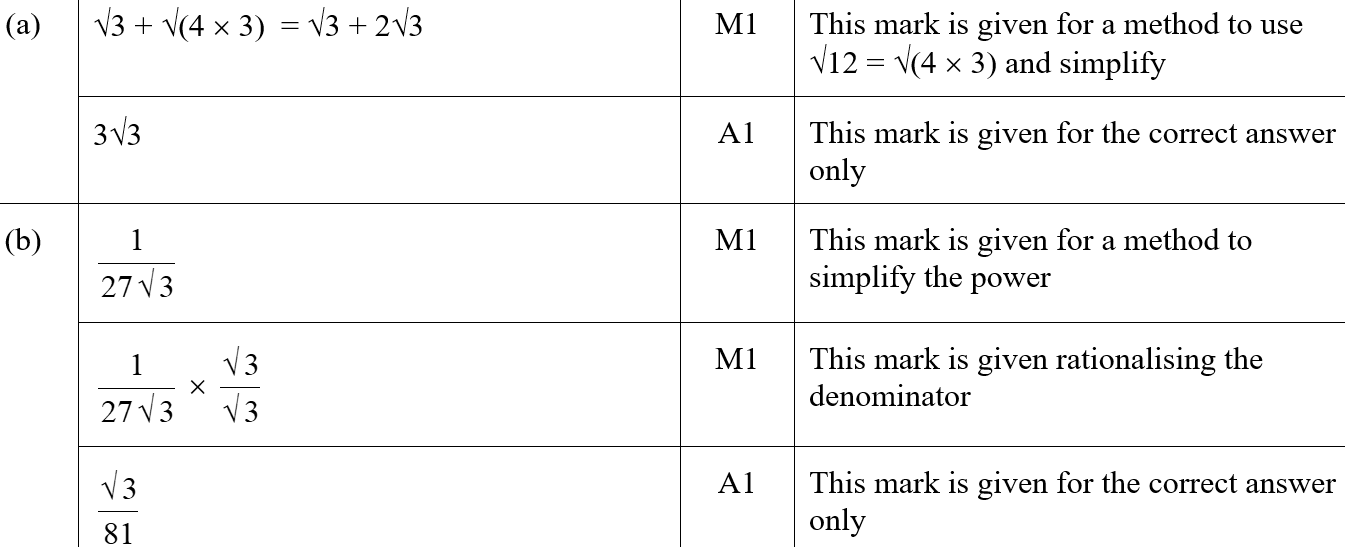 B SF
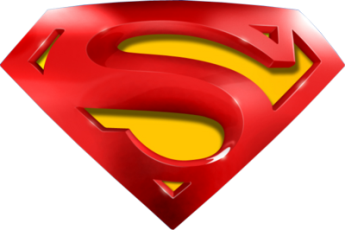 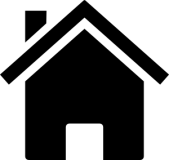 Number
Properties of Numbers
Properties of Numbers
May 2017
1H Q2
Nov 2017
1H Q1
June 2018
2H Q2
SAM
3H Q6
June 2018
3H Q10
May 2019
1H Q3
June 2019
2H Q17
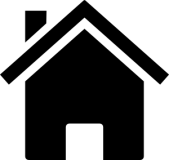 Prime factors/ HCF/ LCM
See also:
Sets
Proof
SAM 3H Q6
Number
Properties of Numbers
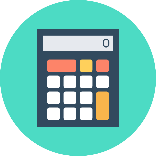 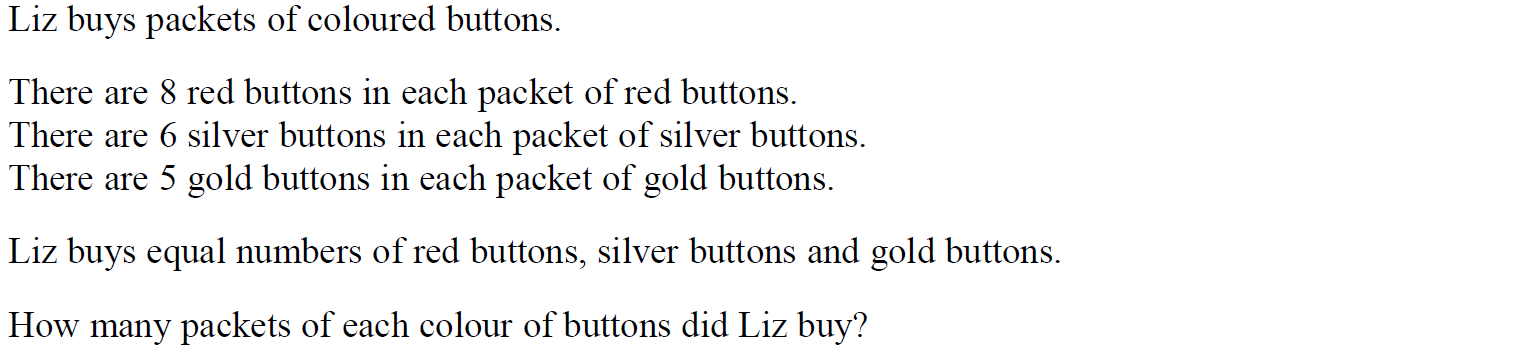 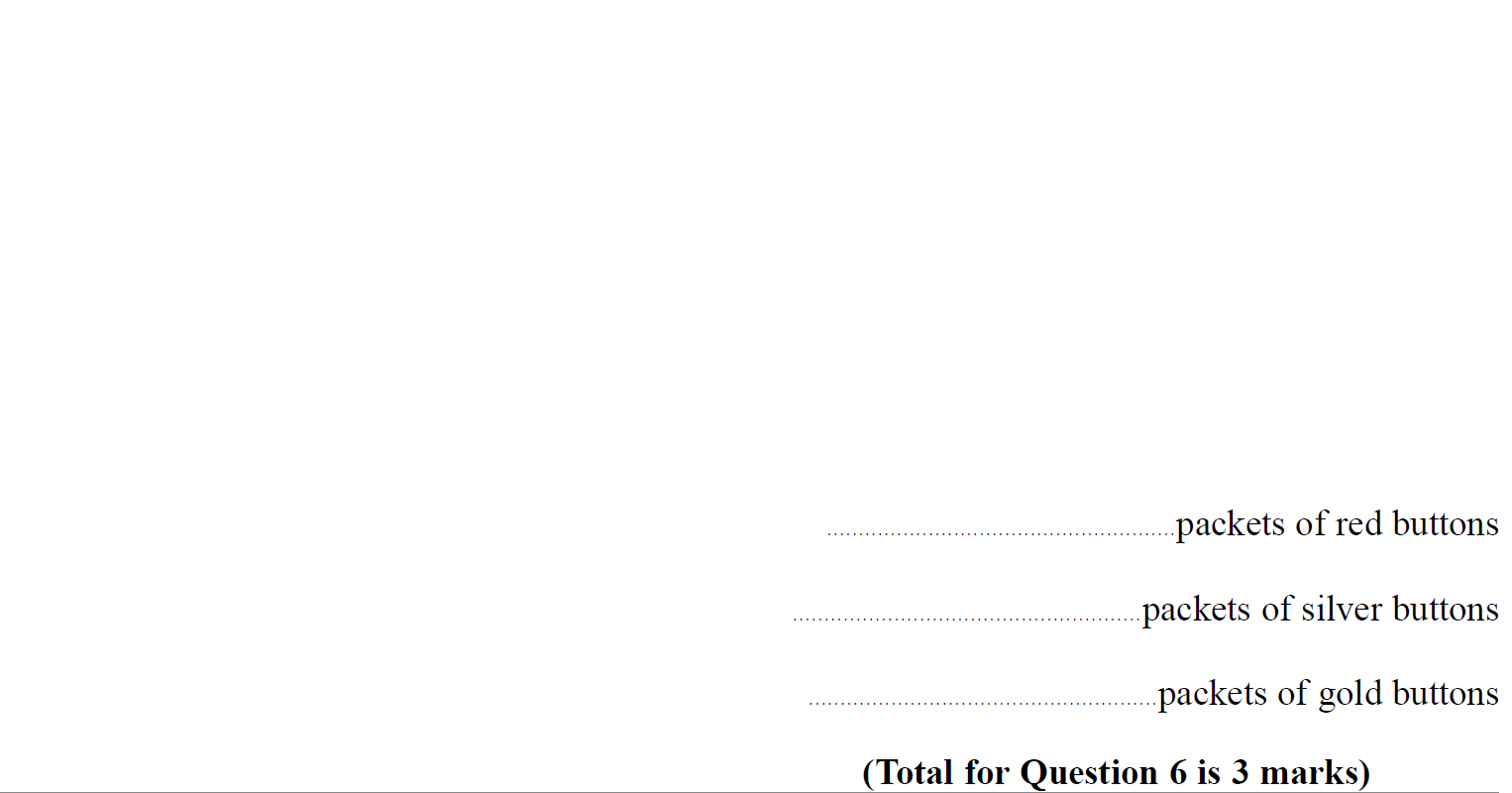 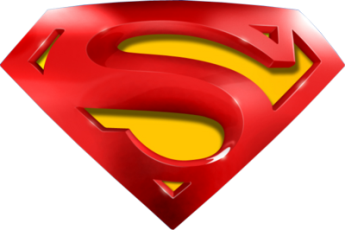 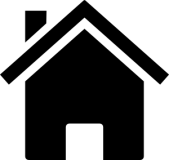 SAM 3H Q6
Number
Properties of Numbers
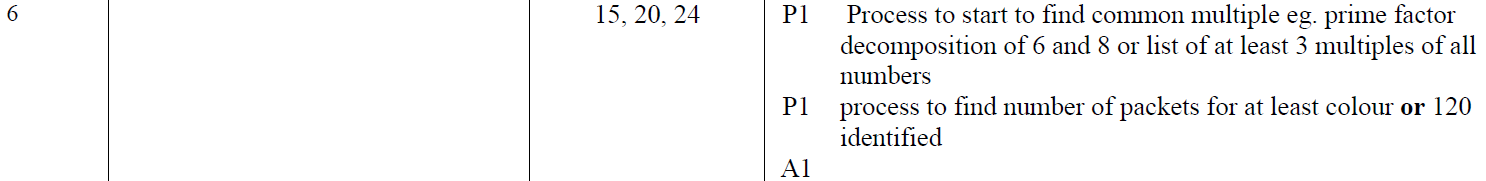 A
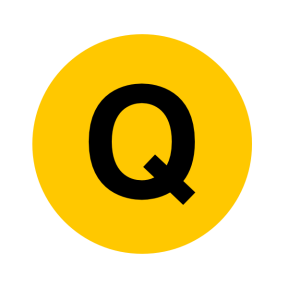 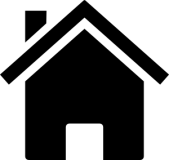 May 2017 1H Q2
Number
Properties of Numbers
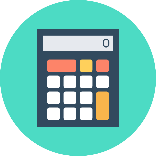 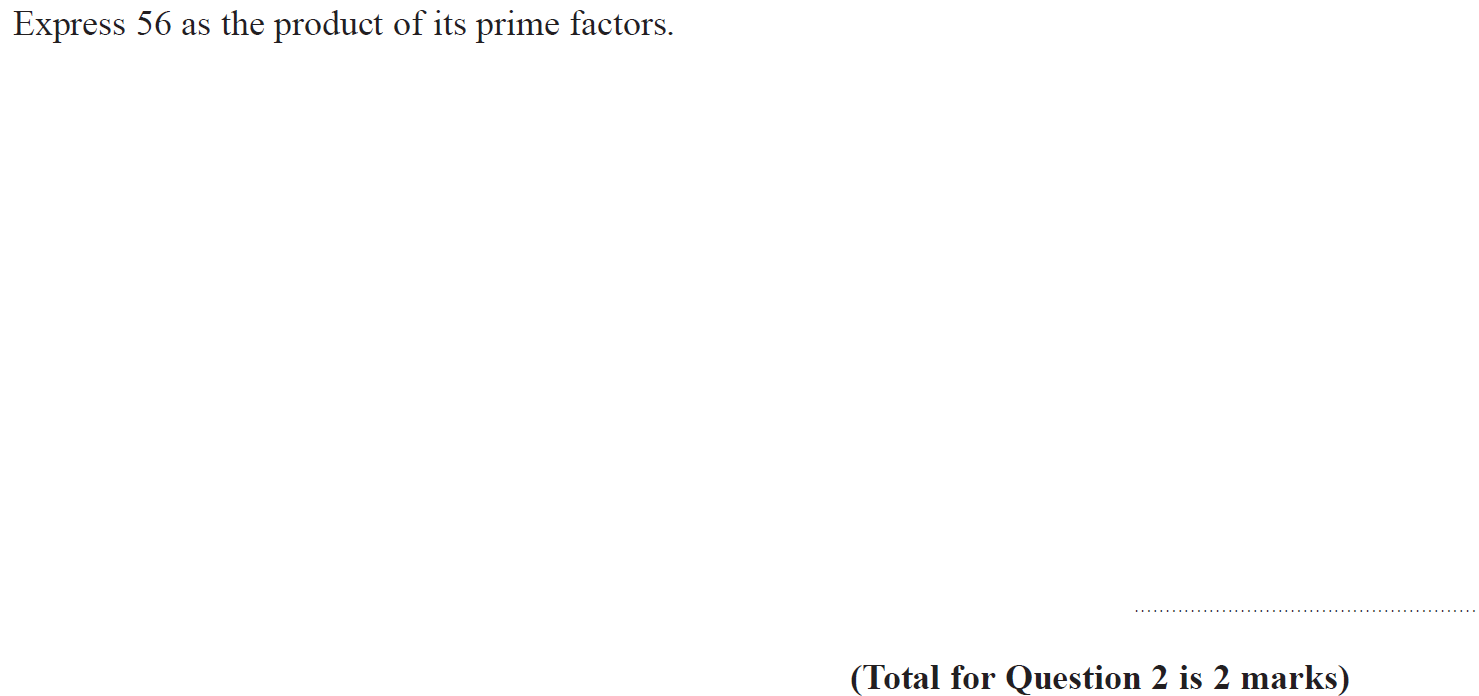 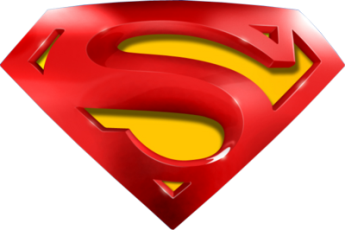 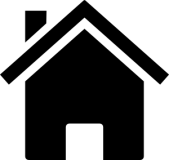 May 2017 1H Q2
Number
Properties of Numbers
A
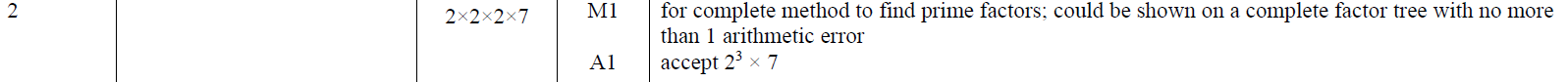 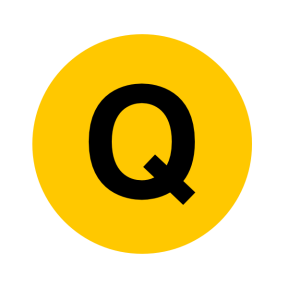 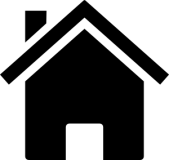 Nov 2017 1H Q1
Number
Properties of Numbers
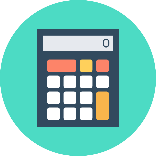 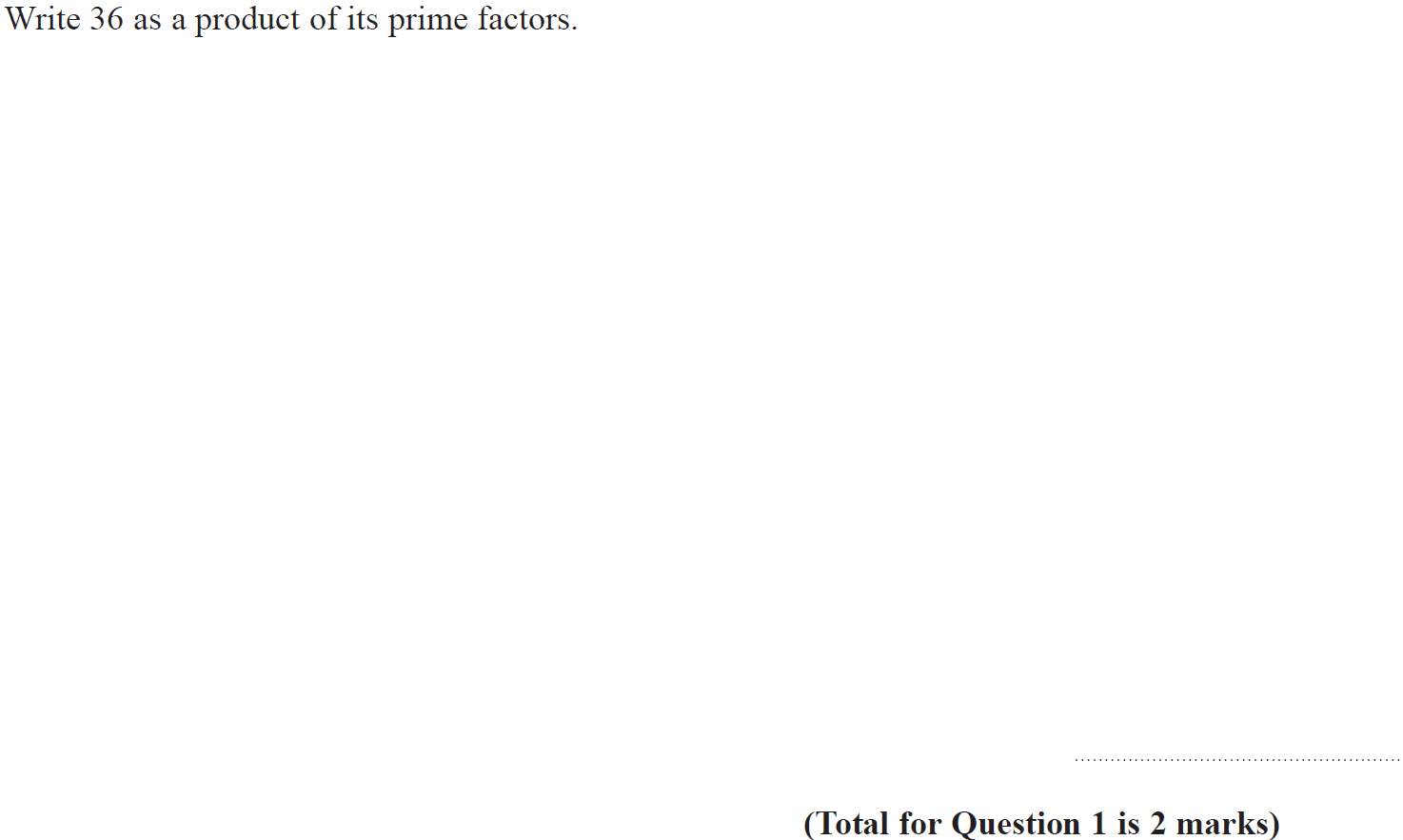 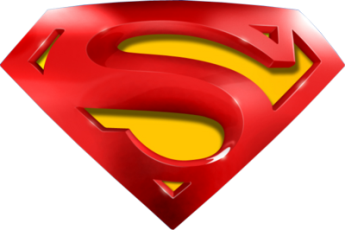 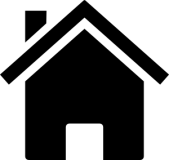 Nov 2017 1H Q1
Number
Properties of Numbers
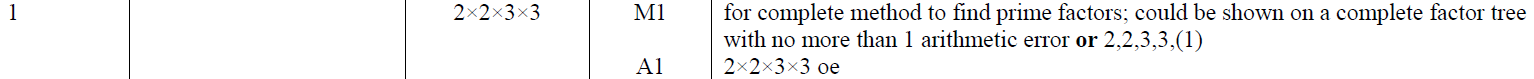 A
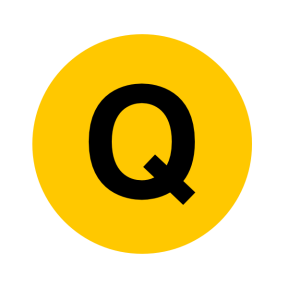 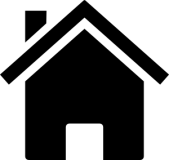 June 2018 2H Q2
Number
Properties of Numbers
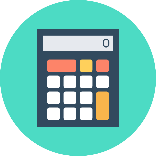 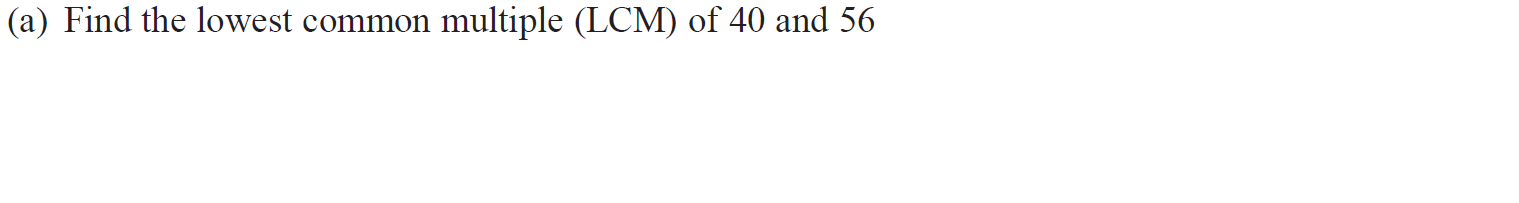 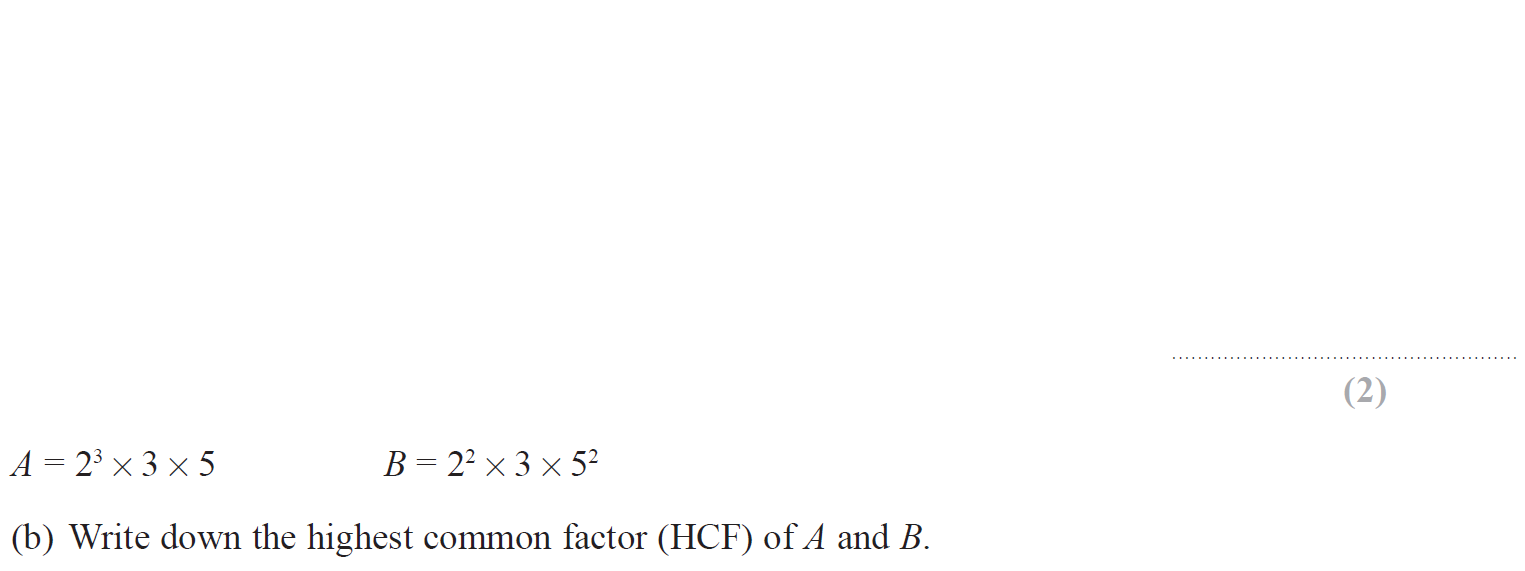 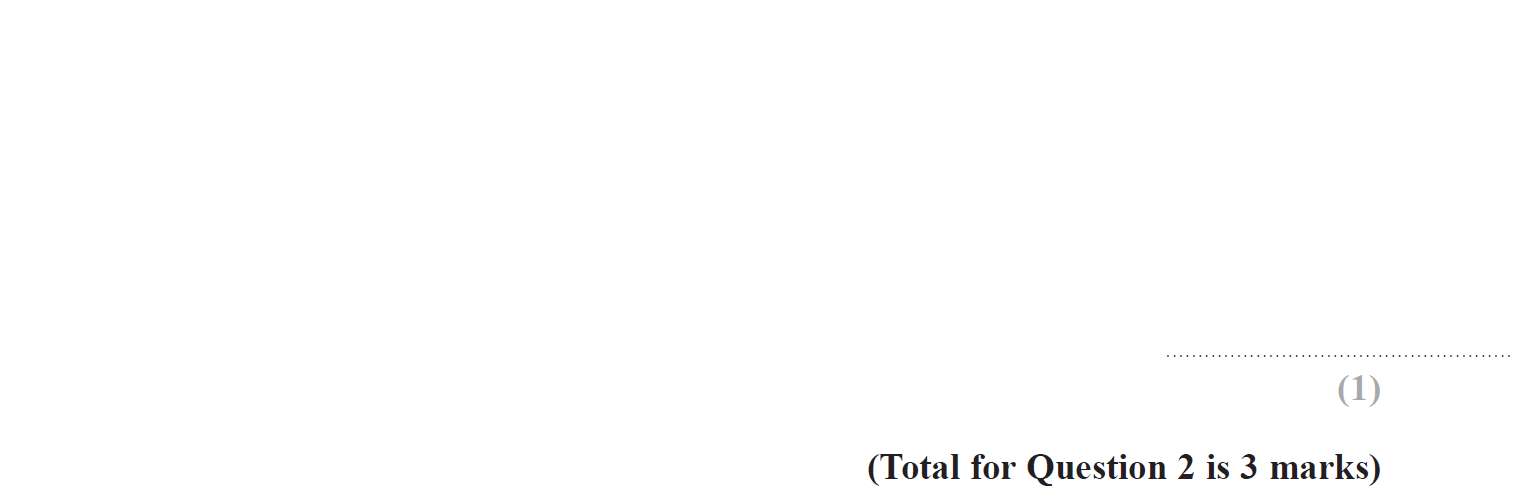 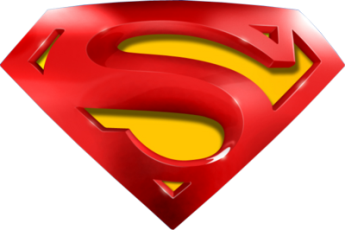 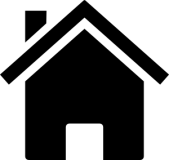 June 2018 2H Q2
Number
Properties of Numbers
A
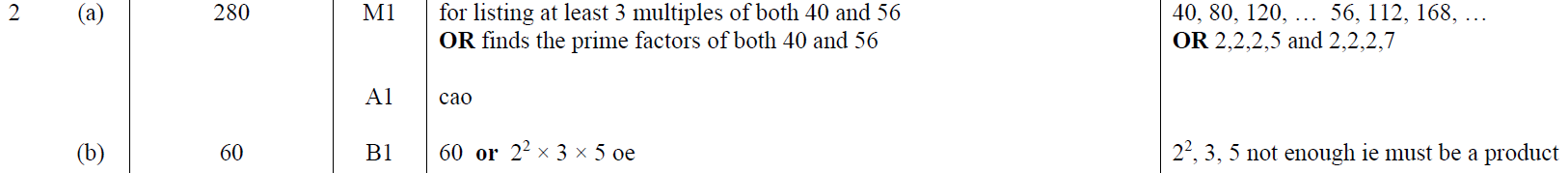 B
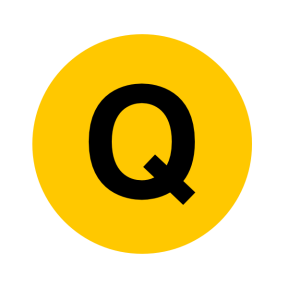 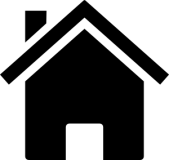 June 2018 3H Q10
Number
Properties of Numbers
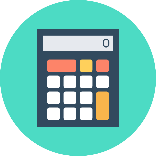 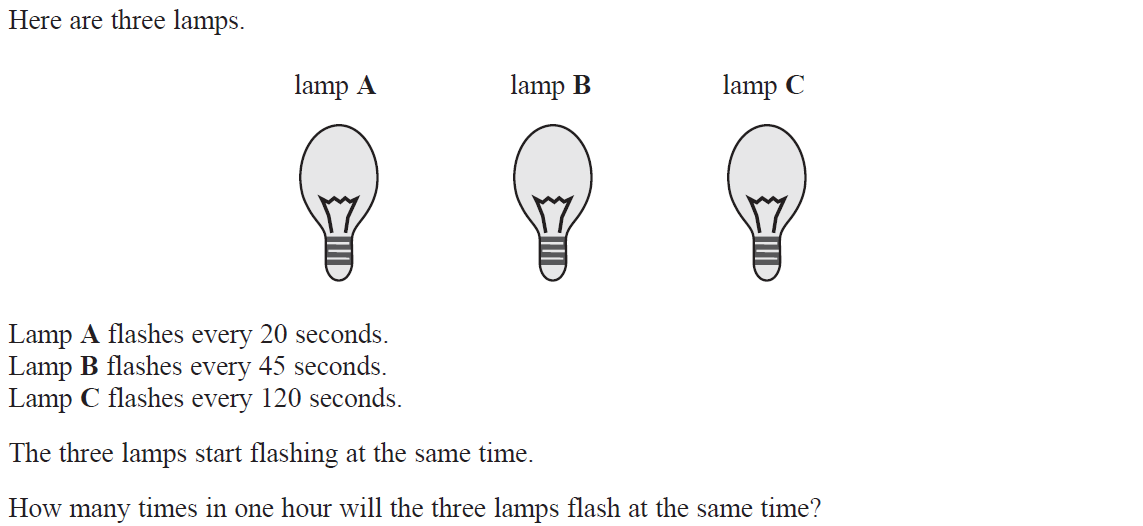 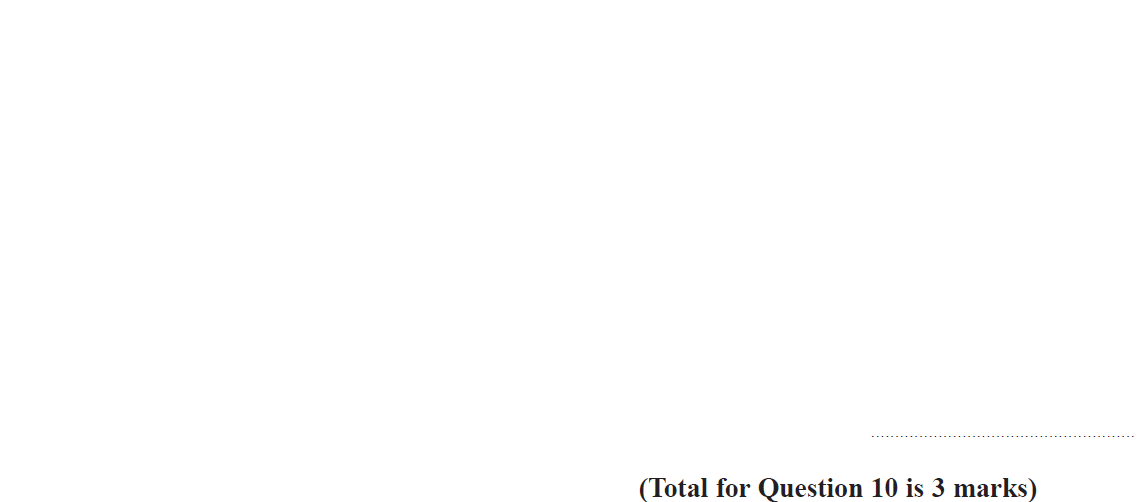 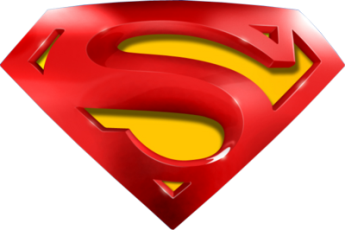 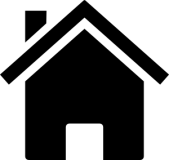 June 2018 3H Q10
Number
Properties of Numbers
A
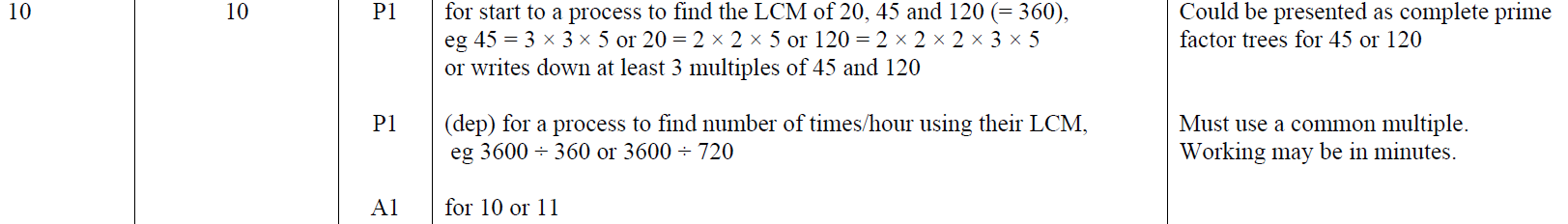 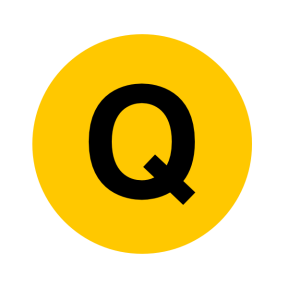 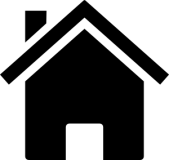 May 2019 1H Q3
Number
Properties of Numbers
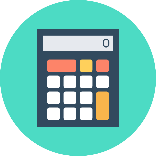 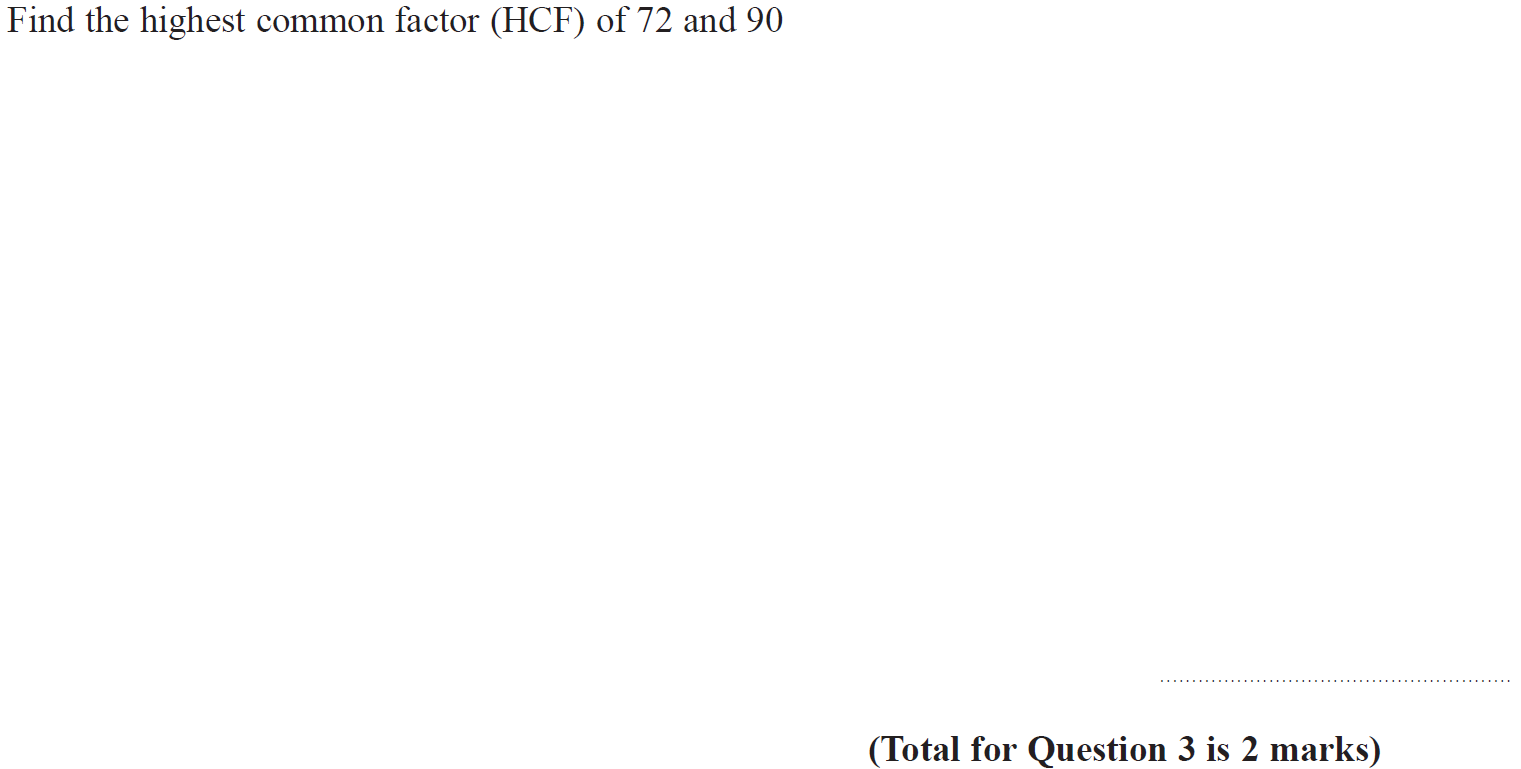 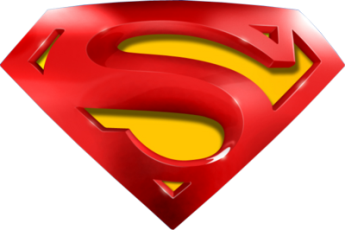 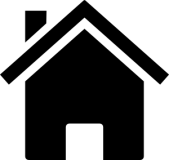 May 2019 1H Q3
Number
Properties of Numbers
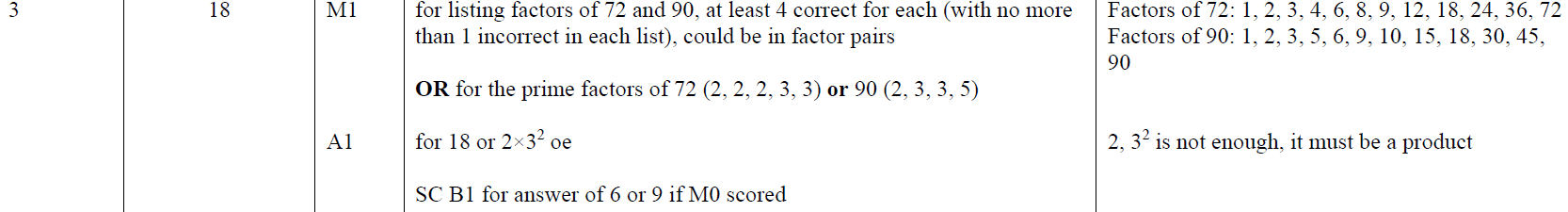 A
A SF
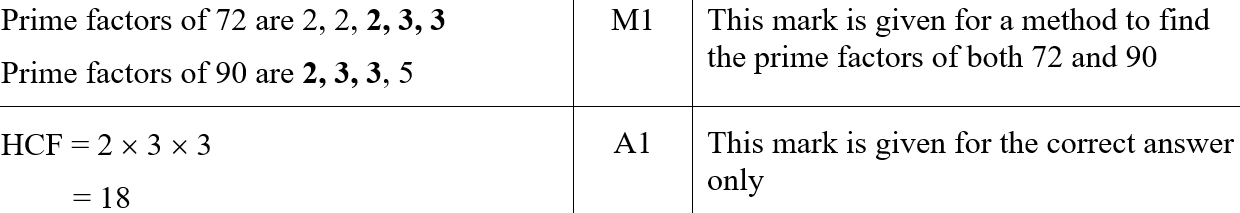 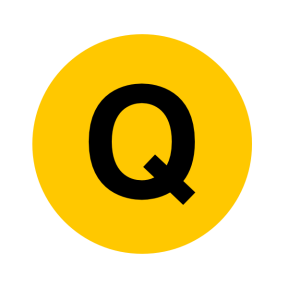 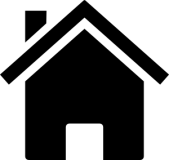 June 2019 2H Q17
Number
Properties of Numbers
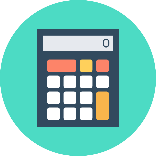 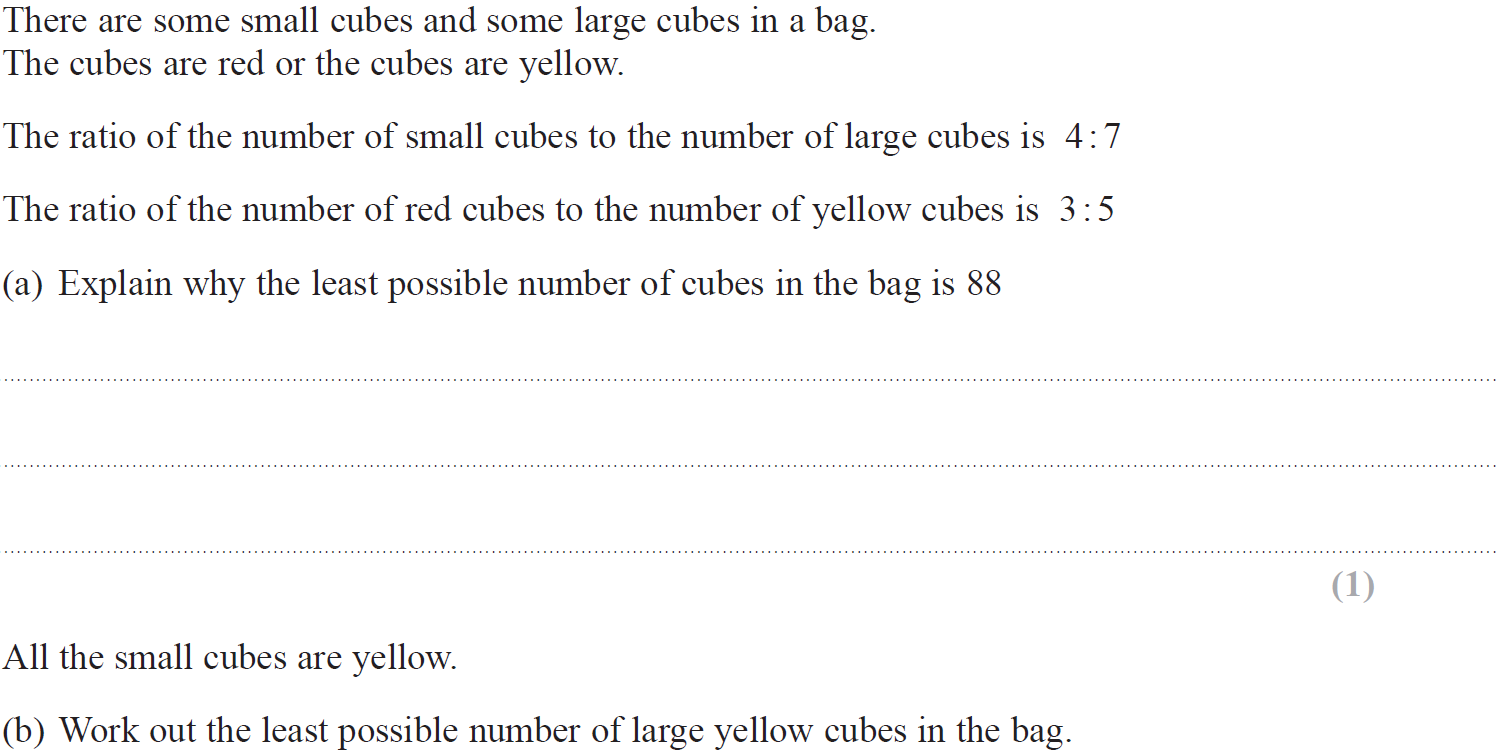 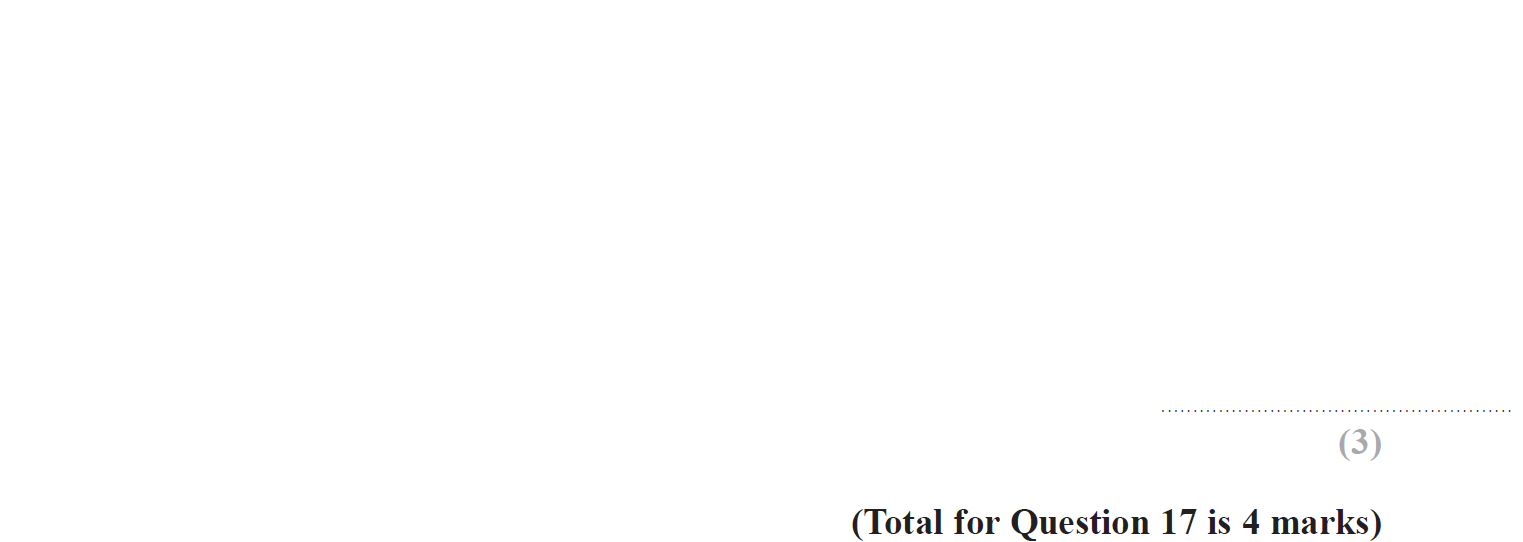 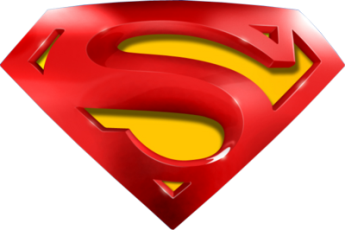 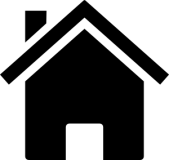 June 2019 2H Q17
Number
Properties of Numbers
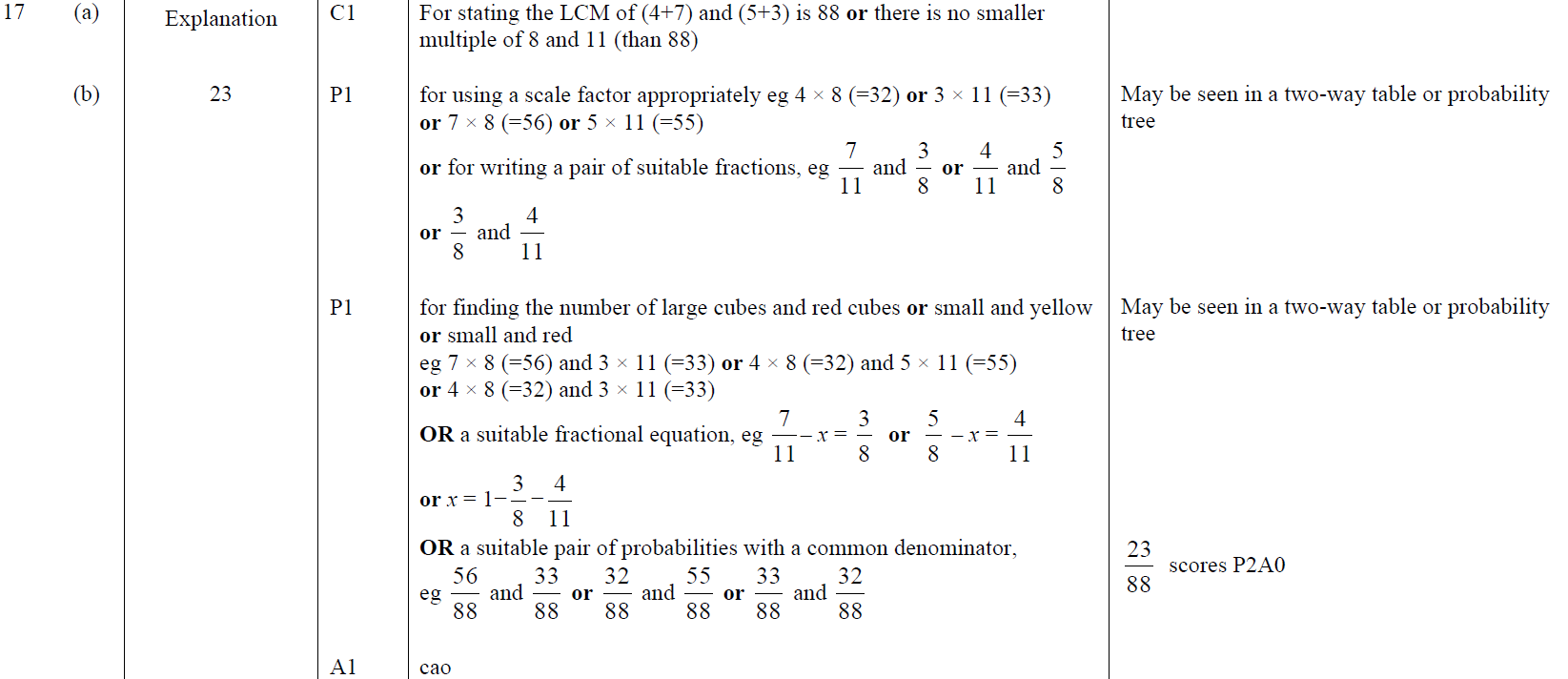 A
B
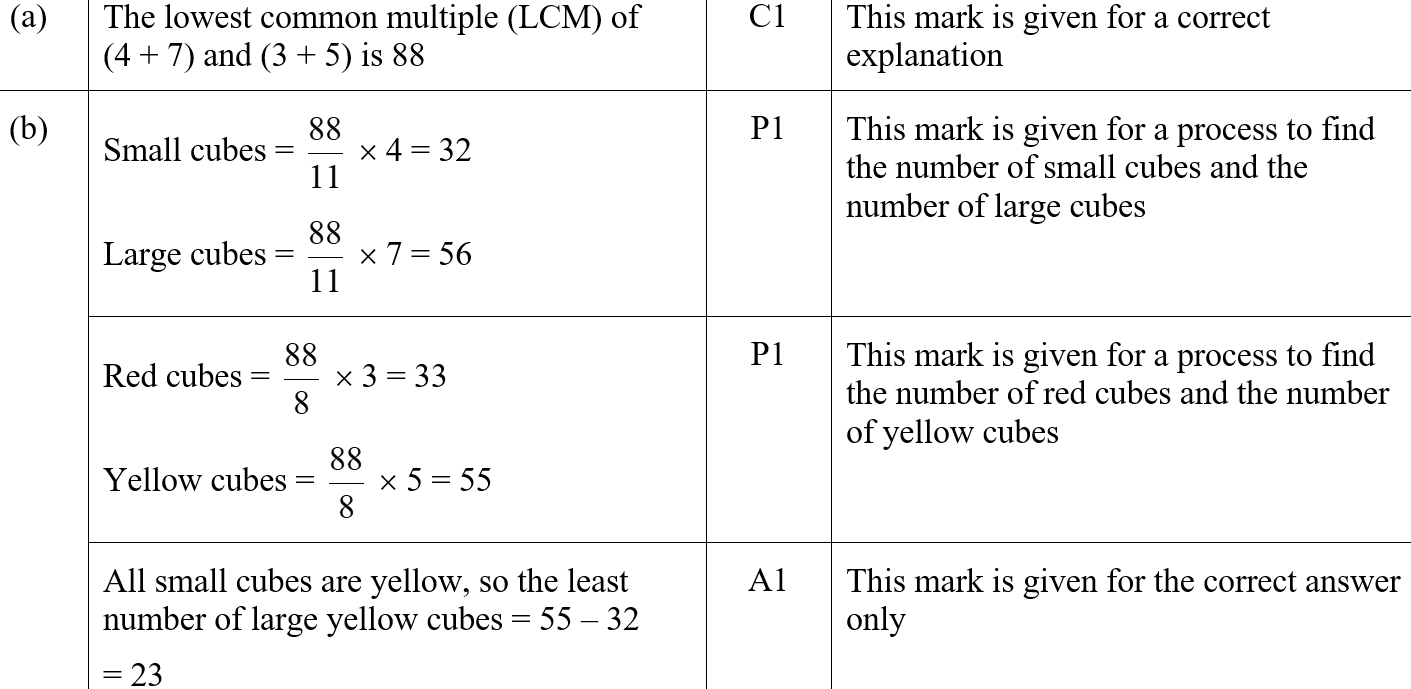 A SF
B SF
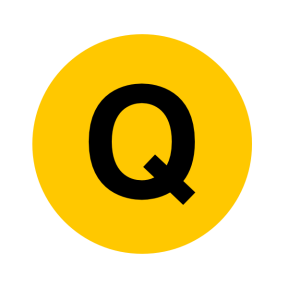 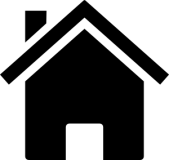 Number
Combinations
Combinations
June 2017
3H Q11
Nov 2017
2H Q15
SAM
3H Q15
June 2018
3H Q14
Spec 1
3H Q13
Nov 2018
2H Q11
Spec 2
2H Q12
May 2019
1H Q16
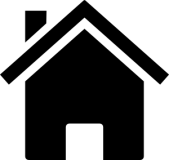 SAM 3H Q15
Number
Combinations
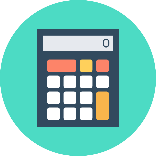 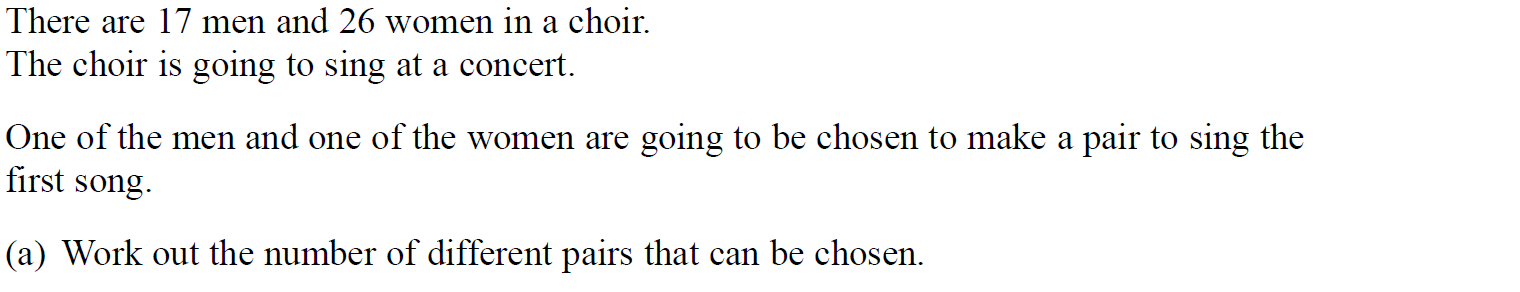 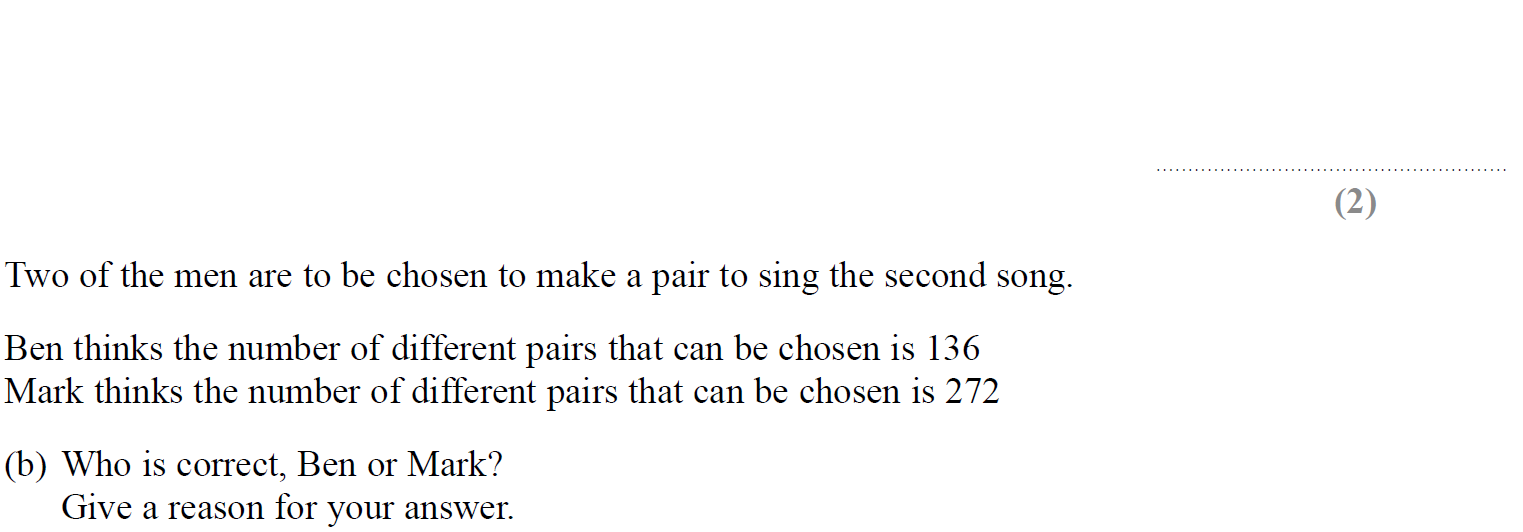 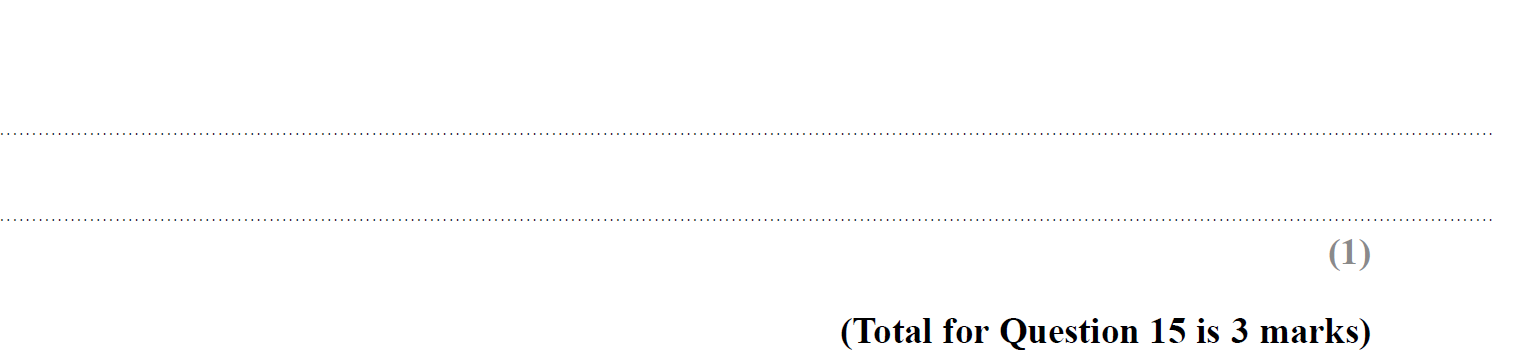 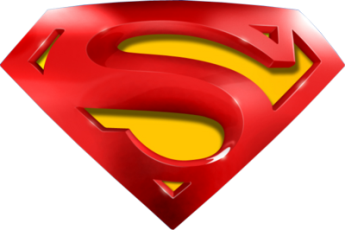 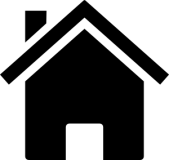 SAM 3H Q15
Number
Combinations
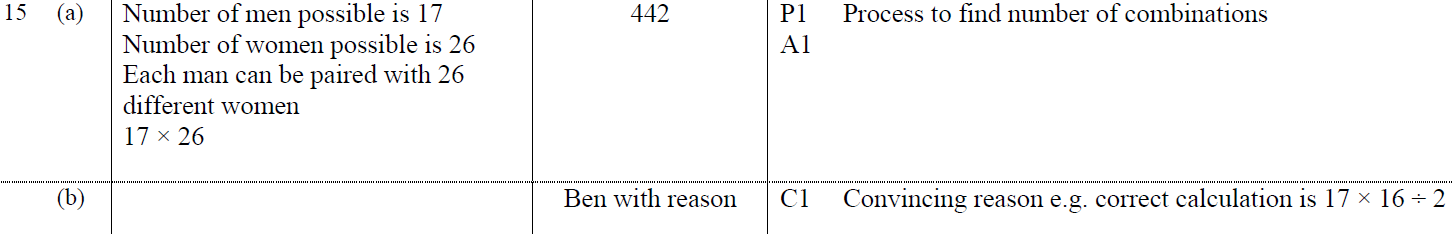 A
B
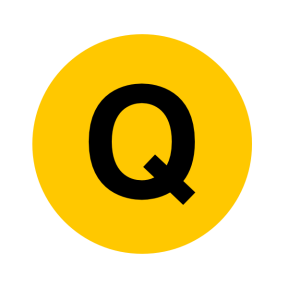 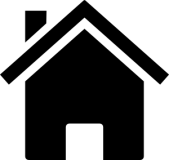 Specimen Set 1 3H Q13
Number
Combinations
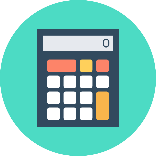 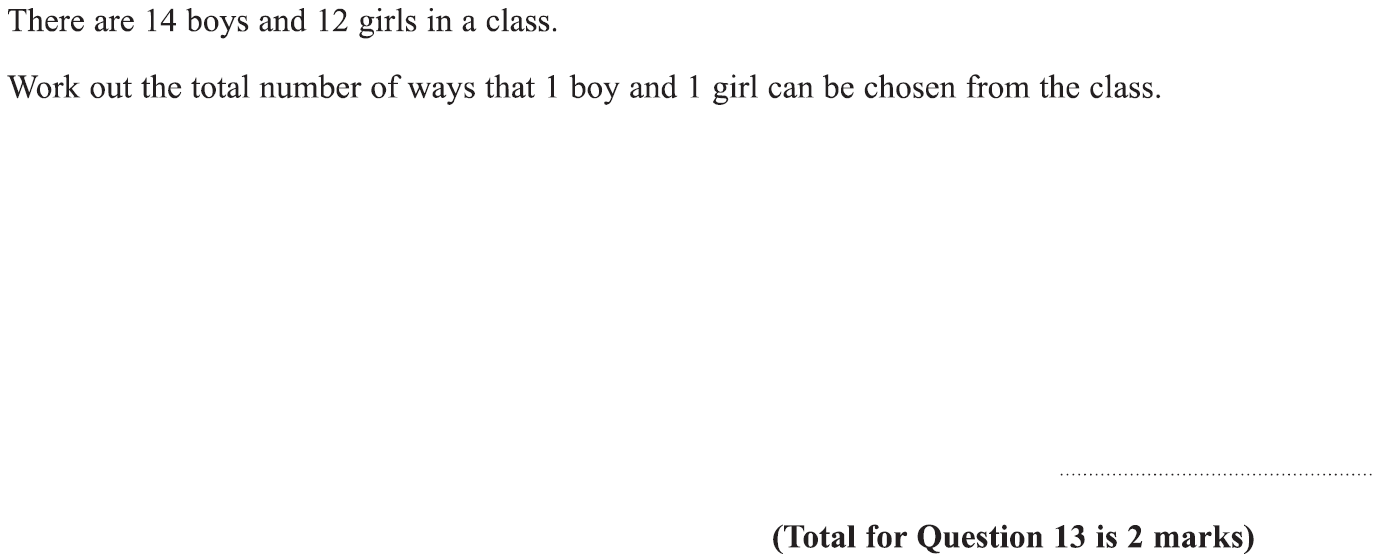 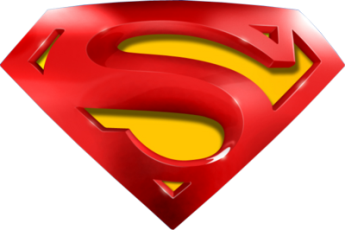 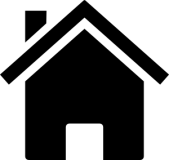 Specimen Set 1 3H Q13
Number
Combinations
A
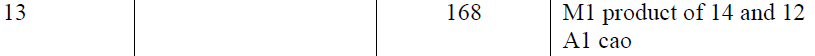 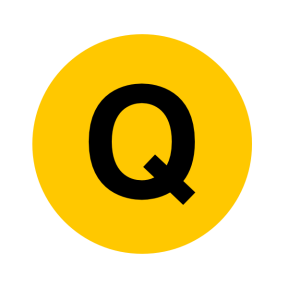 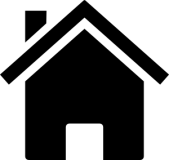 Specimen Set 2 2H Q12
Number
Combinations
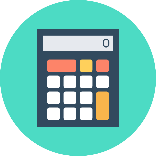 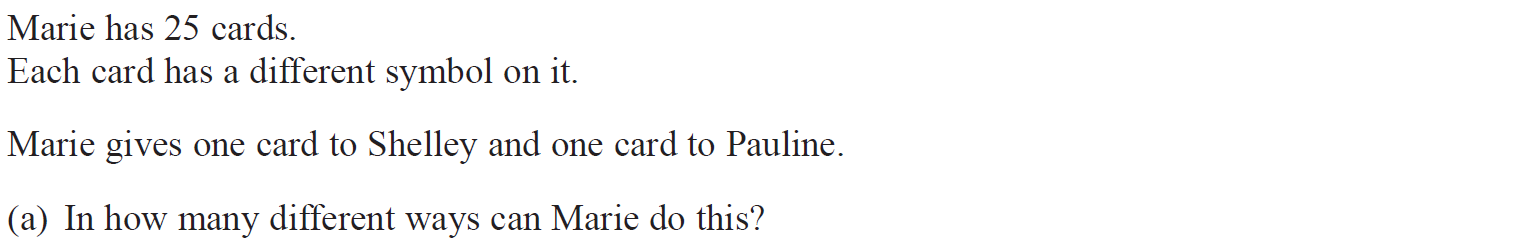 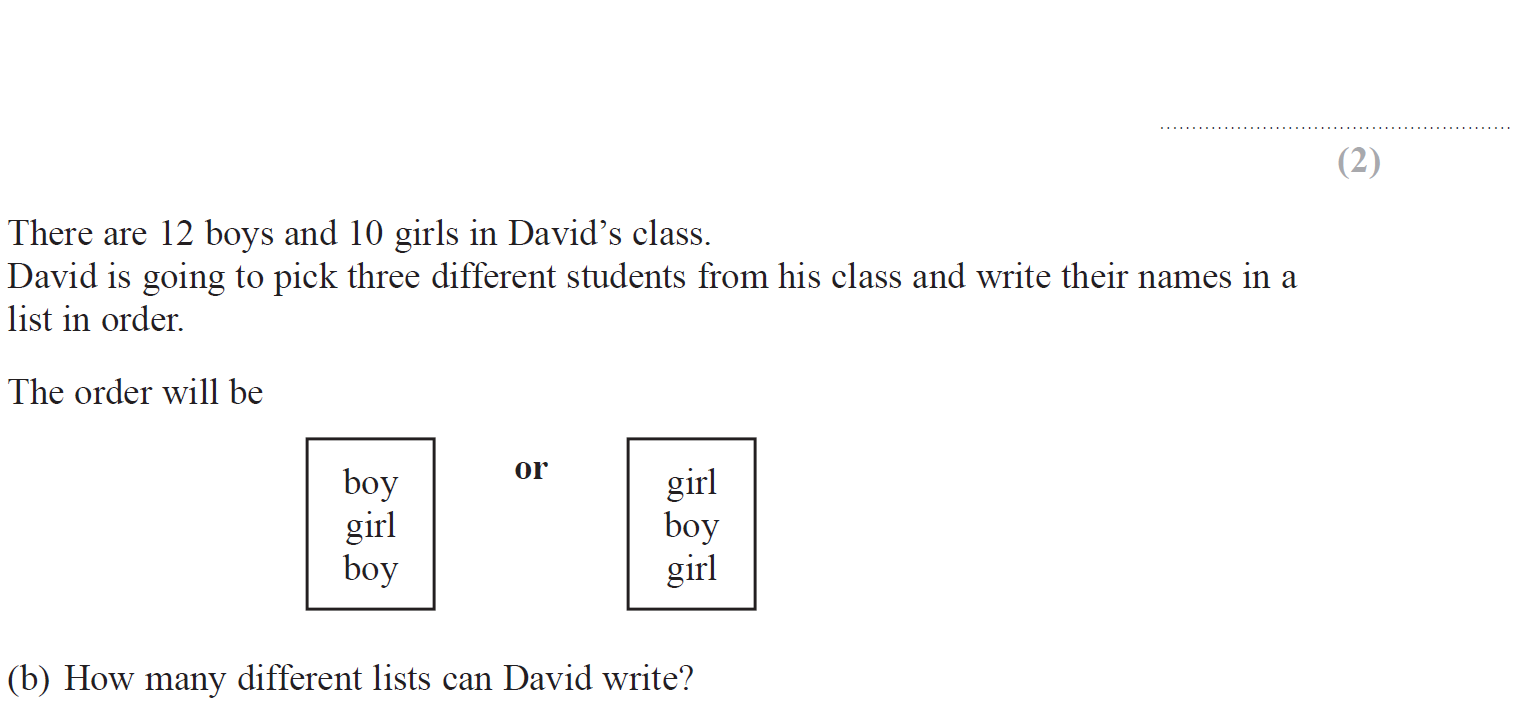 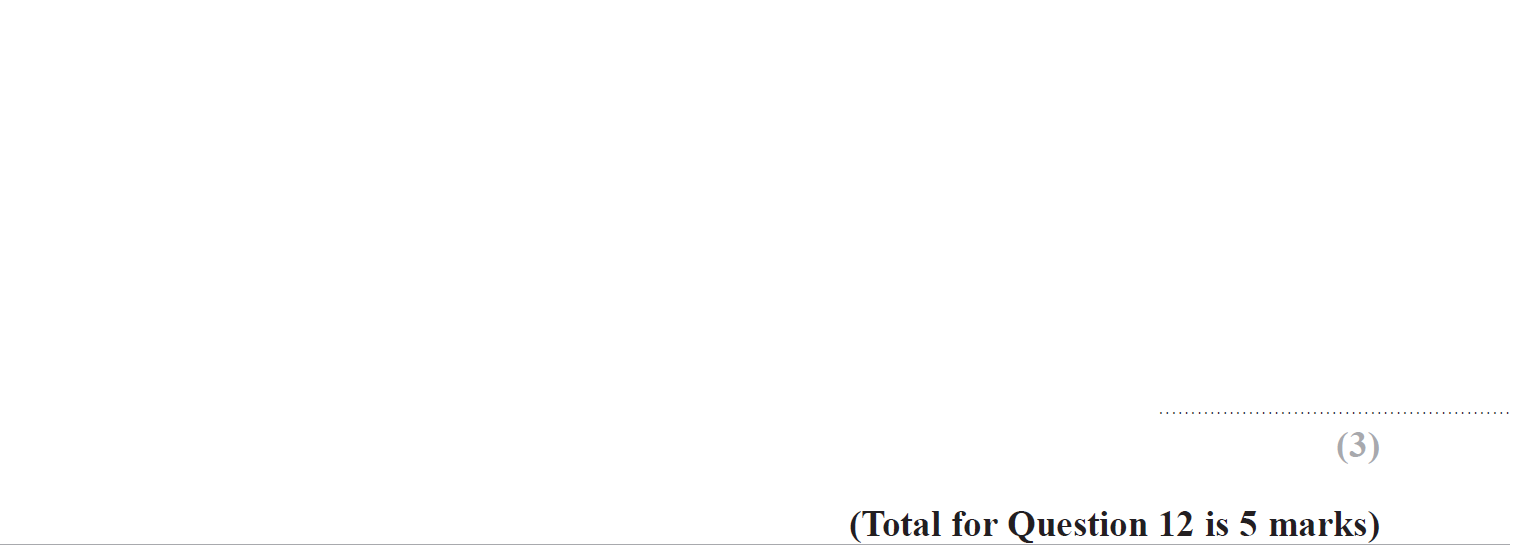 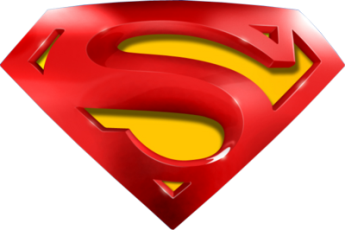 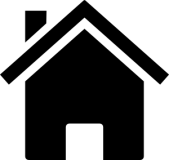 Specimen Set 2 2H Q12
Number
Combinations
A
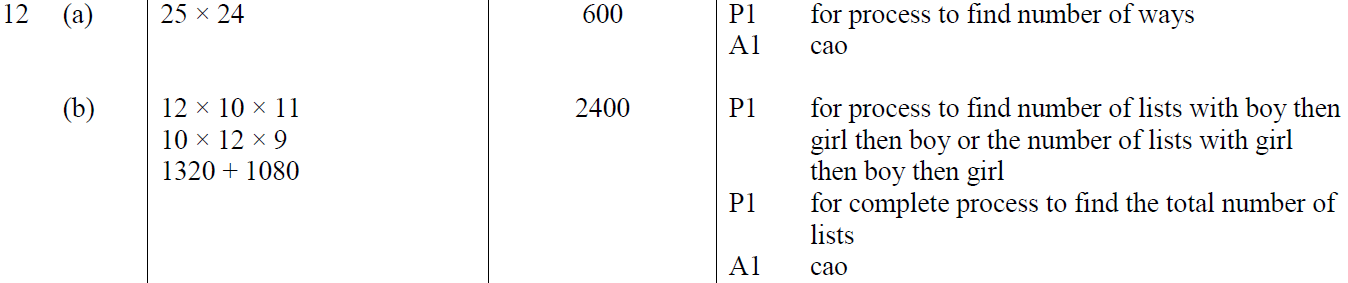 B
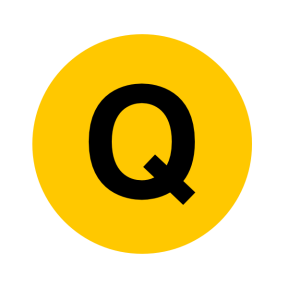 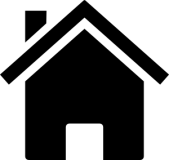 June 2017 3H Q11
Number
Combinations
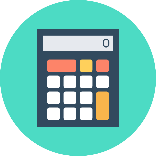 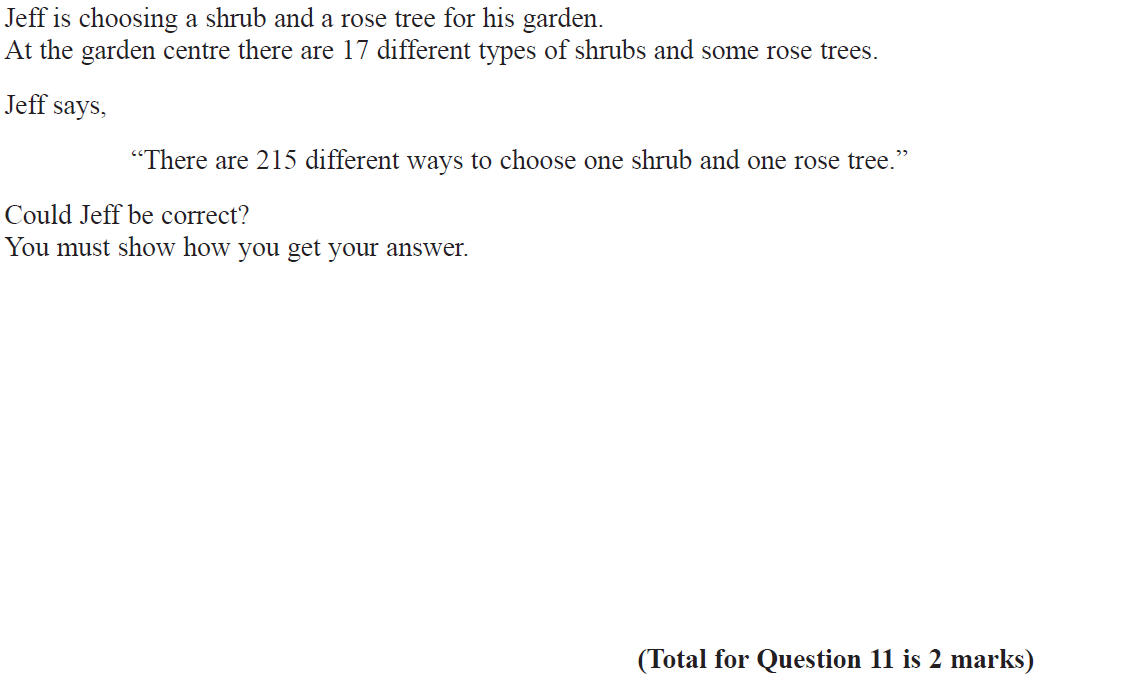 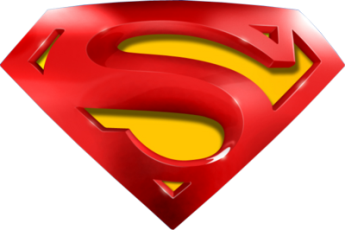 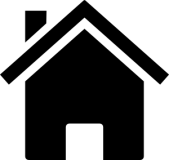 June 2017 3H Q11
Number
Combinations
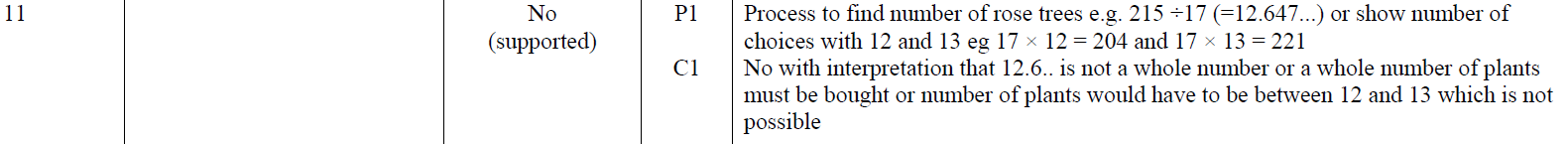 A
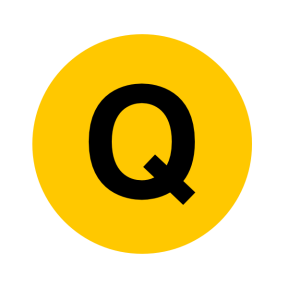 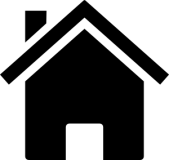 Nov 2017 1H Q15
Number
Combinations
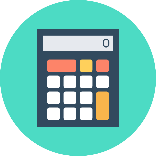 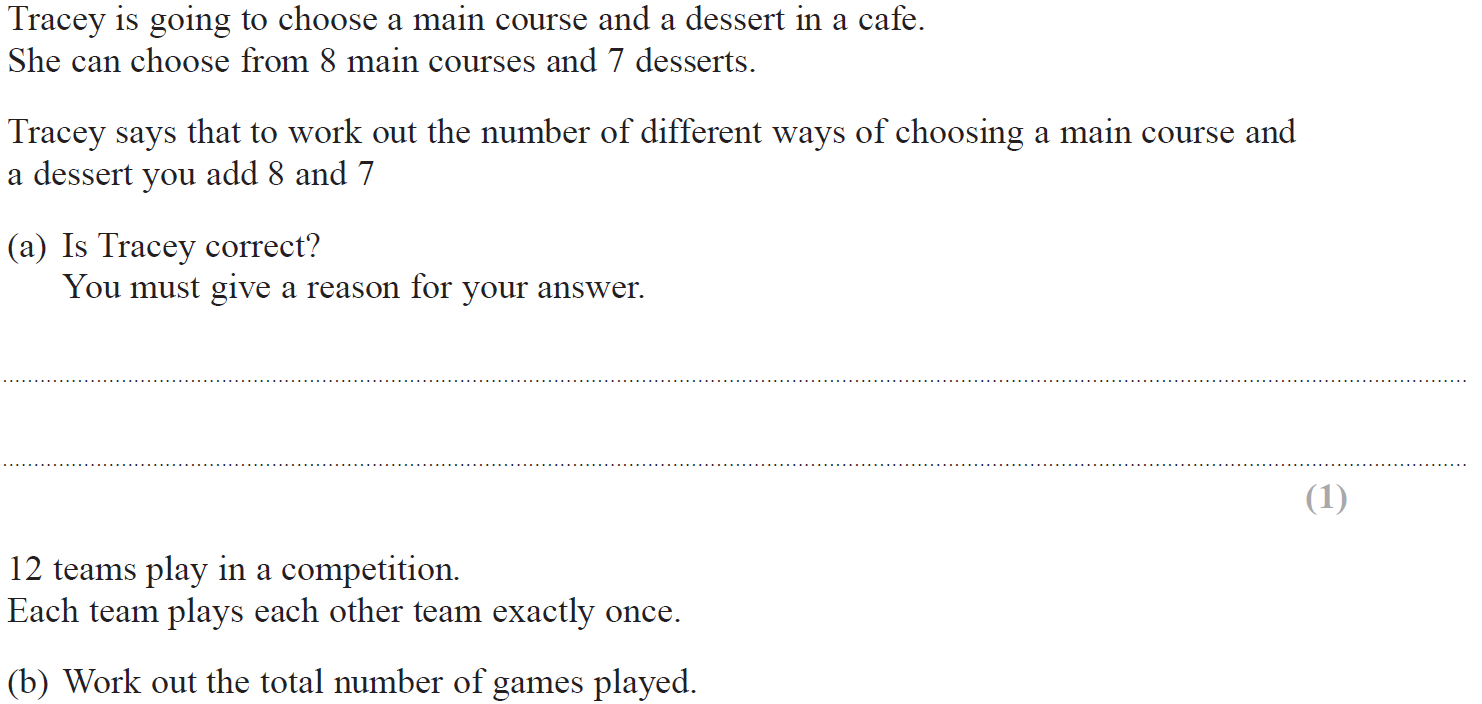 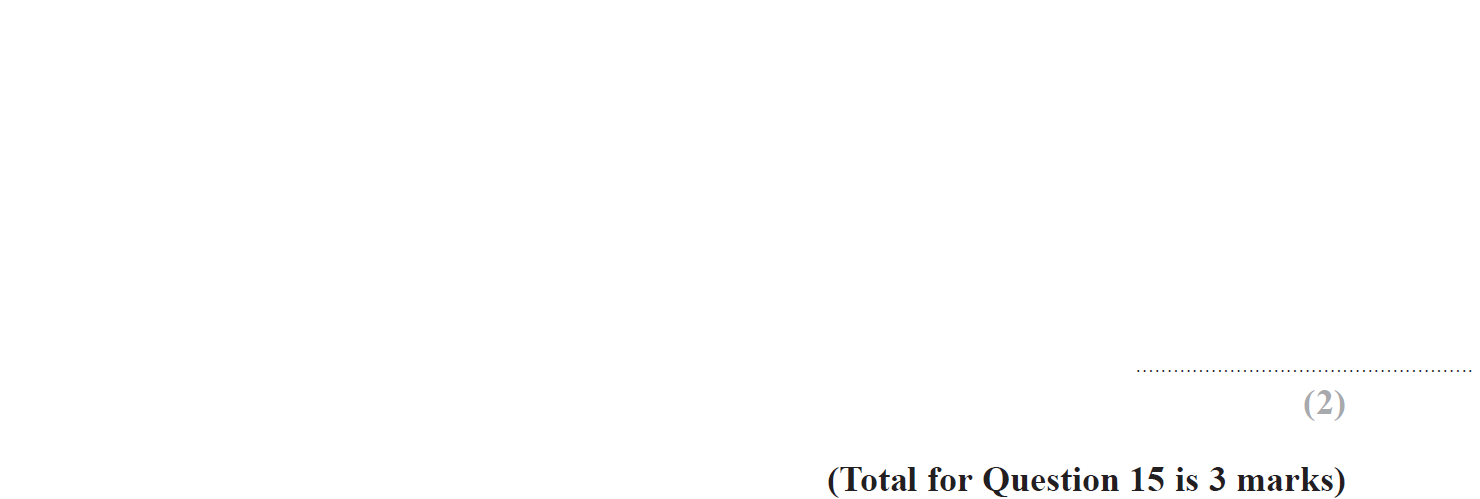 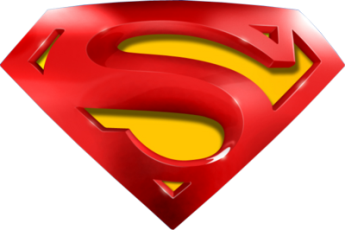 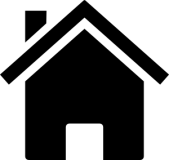 Nov 2017 1H Q15
Number
Combinations
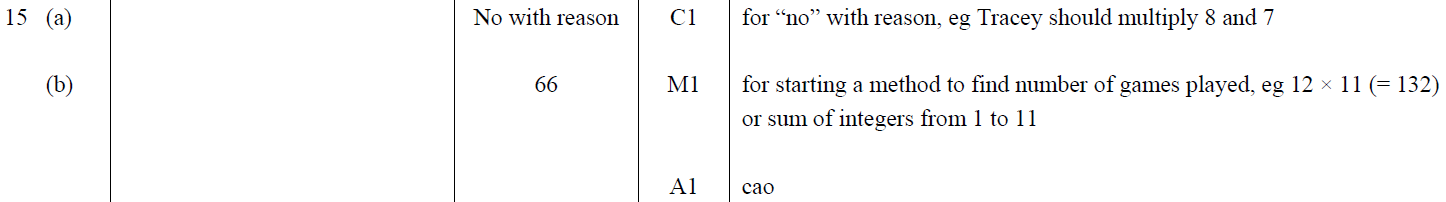 A
B
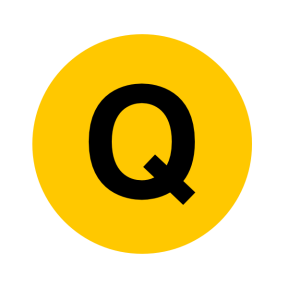 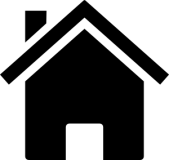 June 2018 3H Q14
Number
Combinations
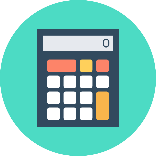 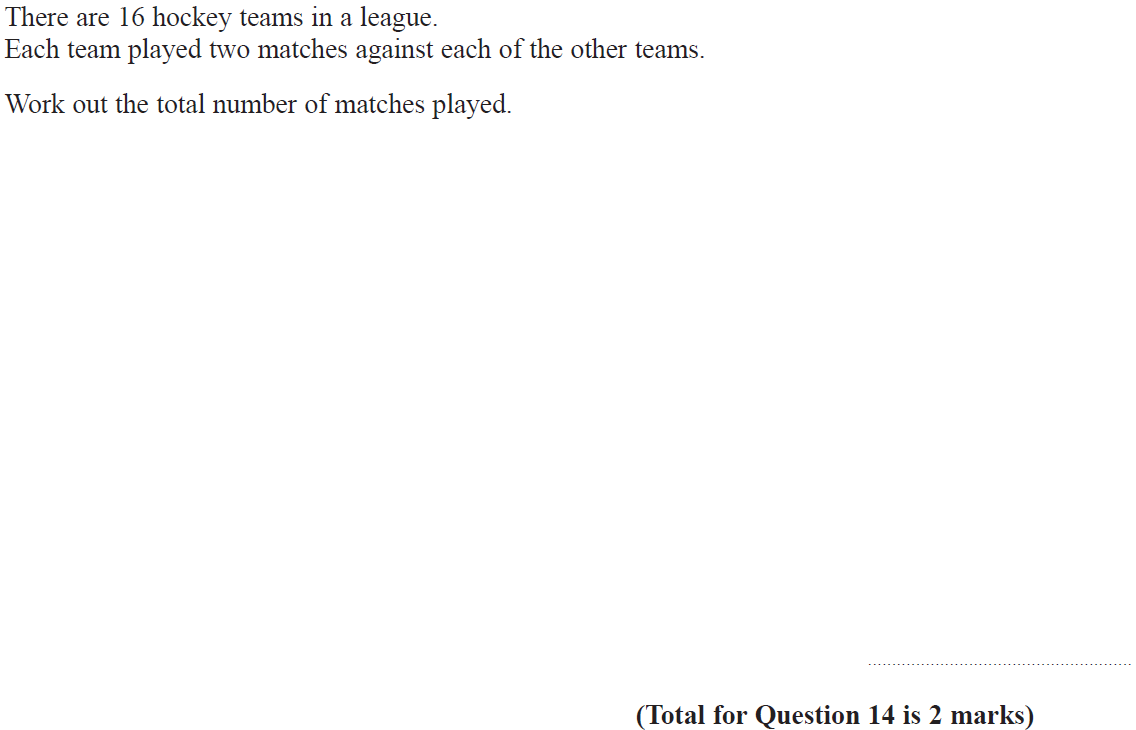 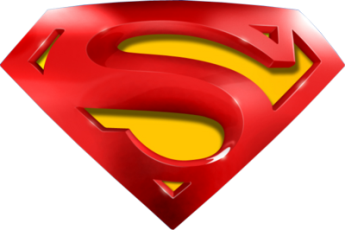 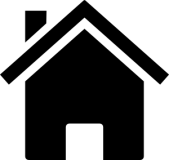 June 2018 3H Q14
Number
Combinations
A
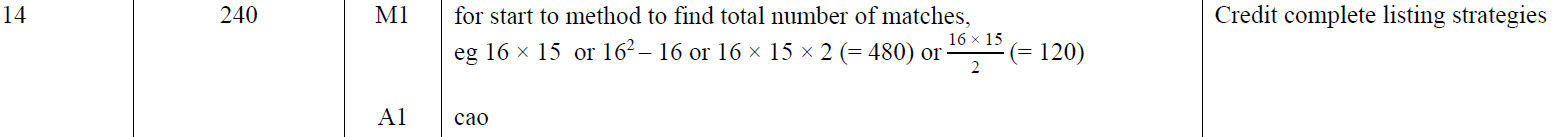 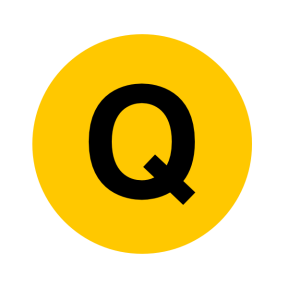 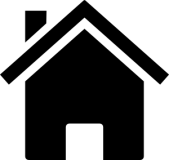 Nov 2018 2H Q11
Number
Combinations
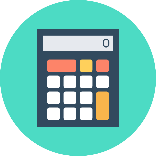 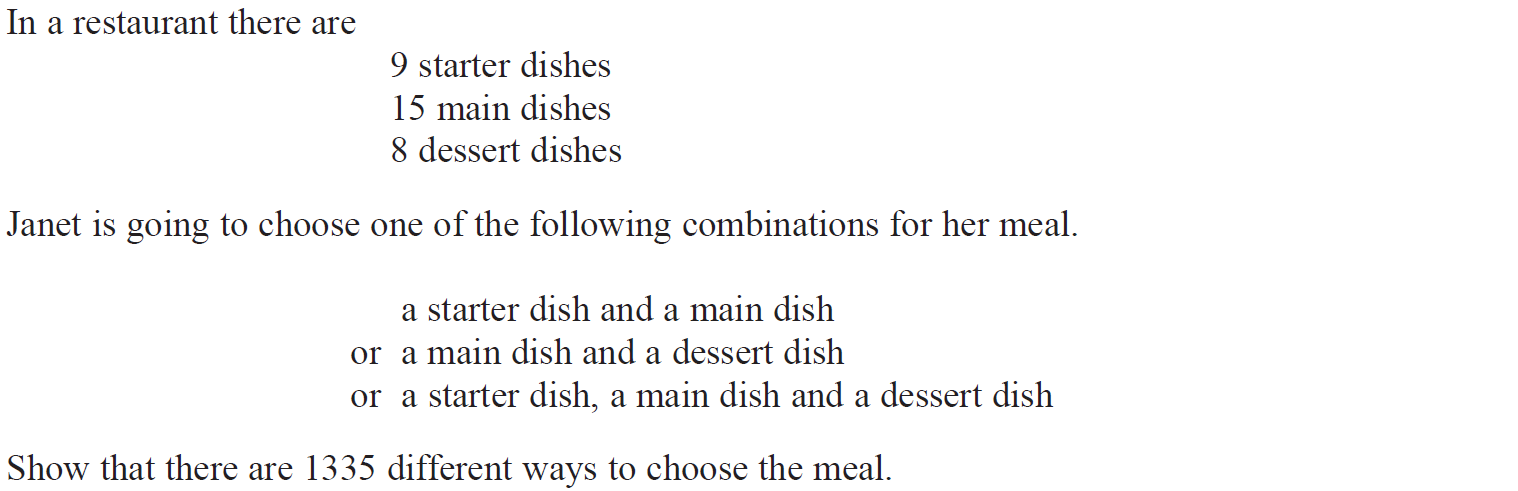 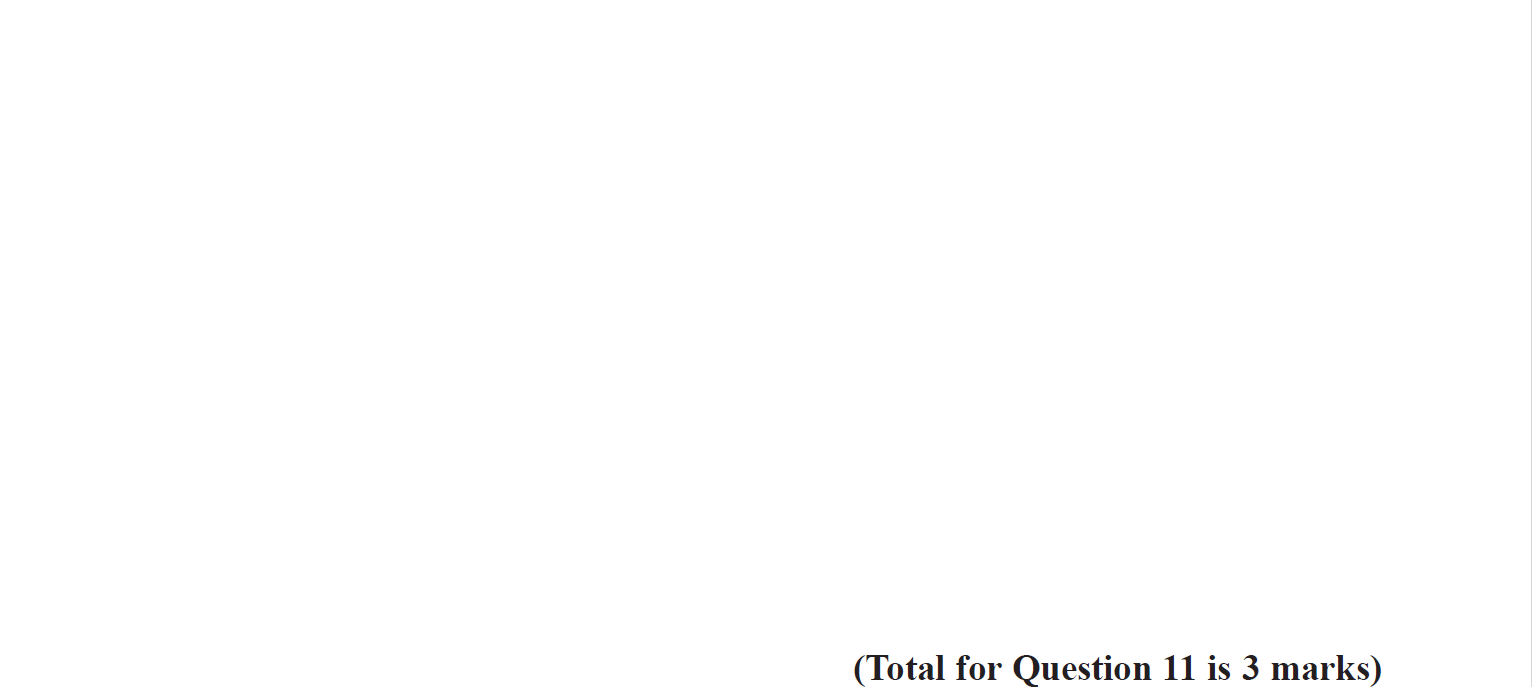 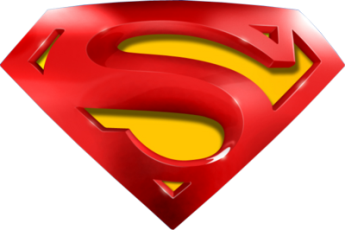 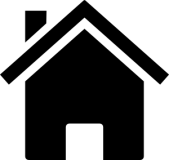 Nov 2018 2H Q11
Number
Combinations
A
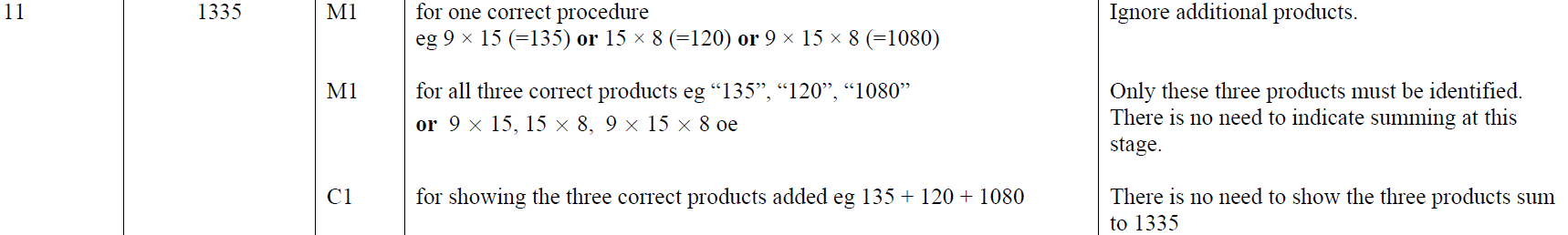 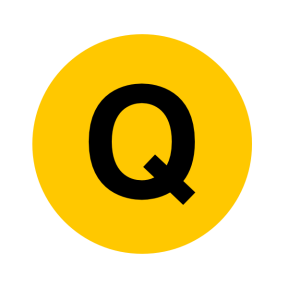 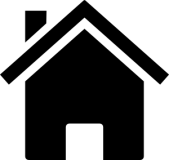 May 2019 1H Q16
Number
Combinations
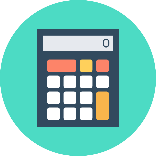 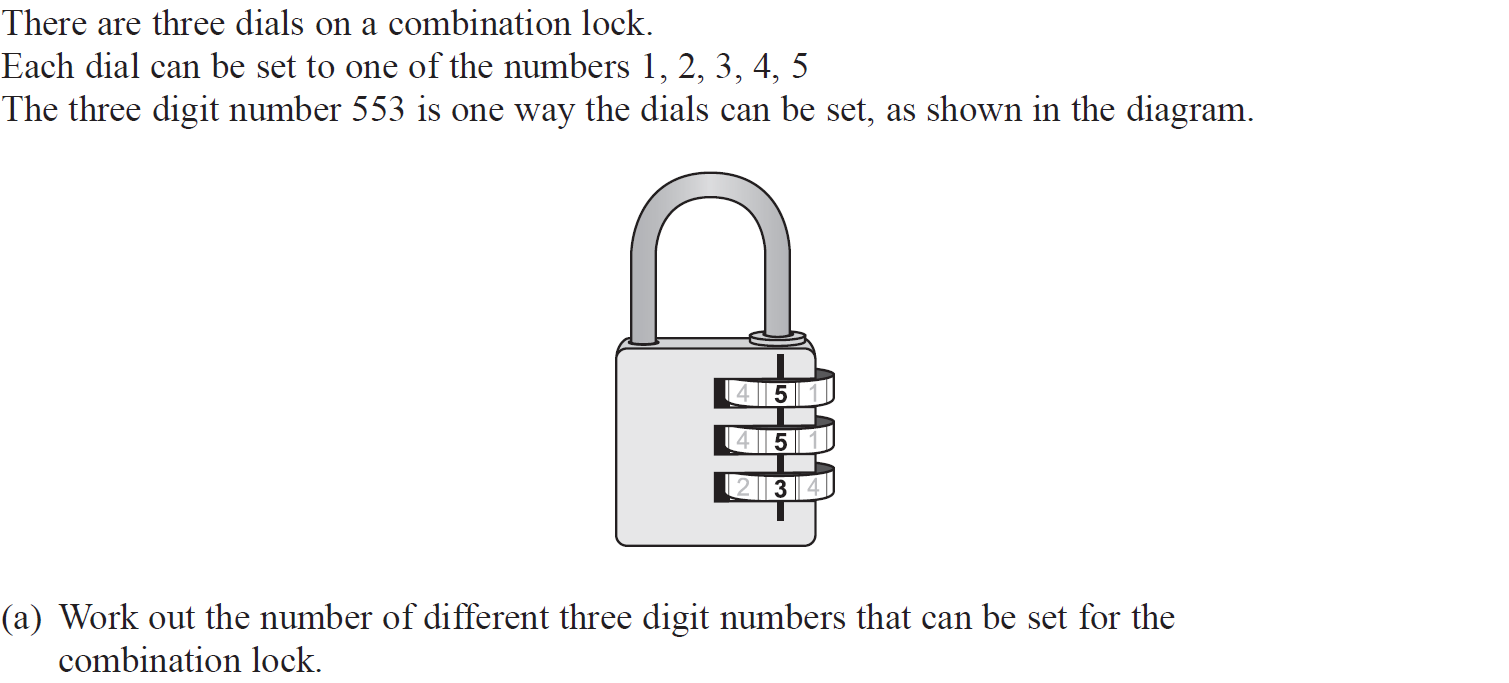 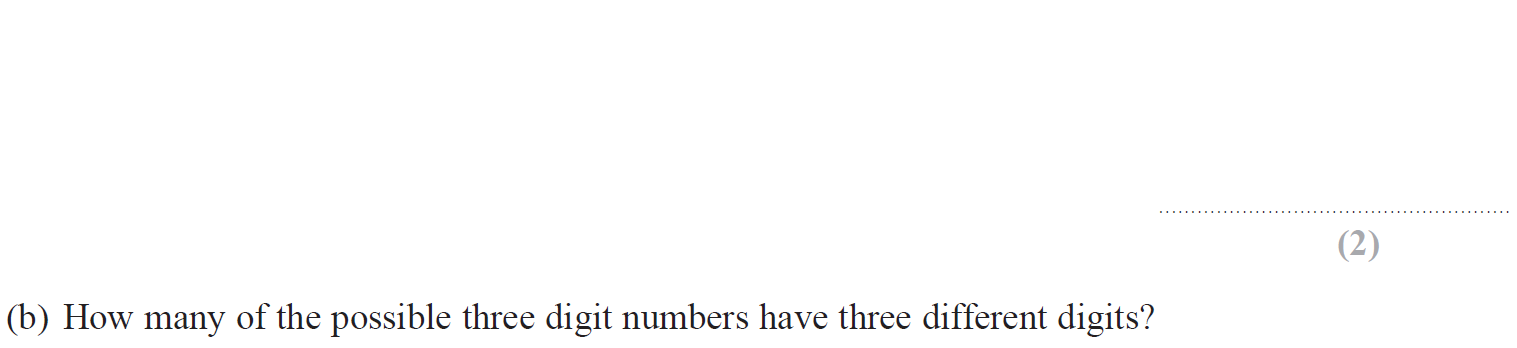 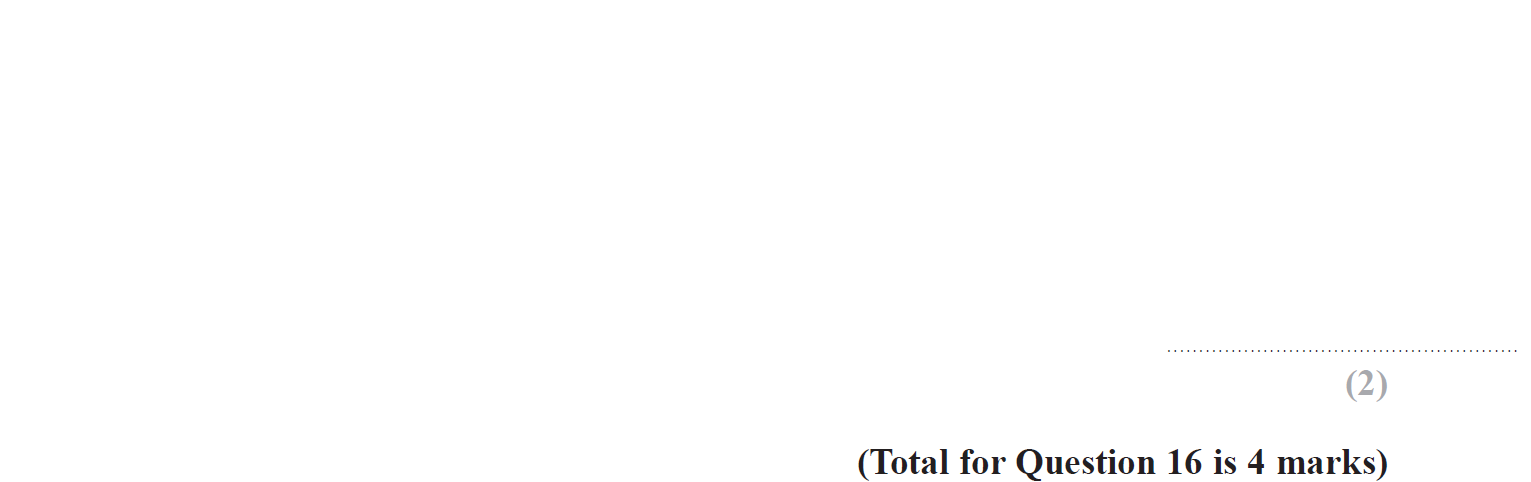 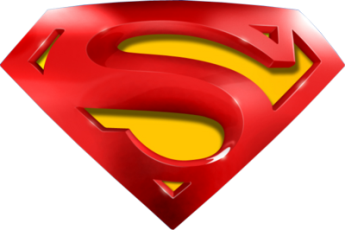 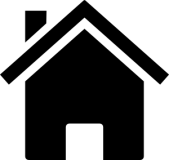 May 2019 1H Q16
Number
Combinations
A
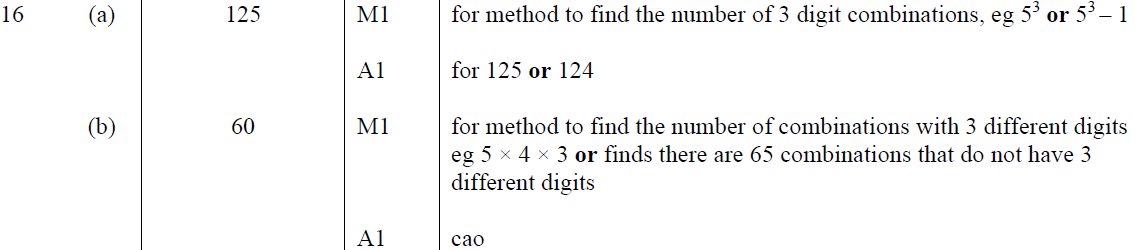 B
A SF
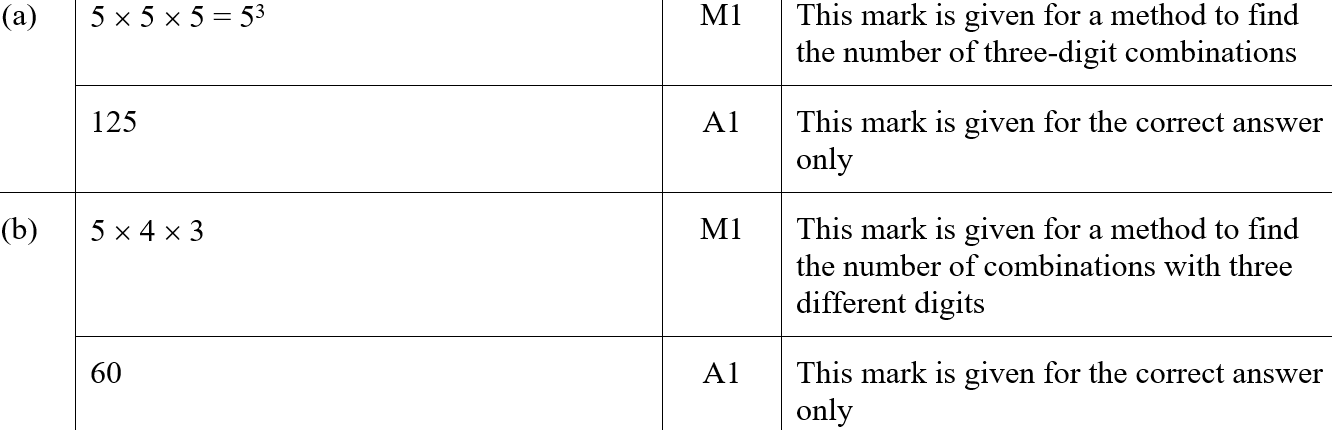 B SF
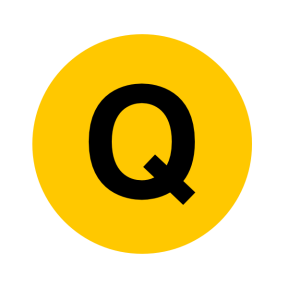 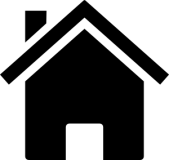 Number
Rounding
Rounding & Estimation
SAM 
1H Q11
May 2017 1H Q15
Spec 1 
1H Q8
Nov 2017 2H Q8
Spec 2 
1H Q8
Nov 2018 3H Q1
Spec 2 
2H Q16
May 2019 1H Q8
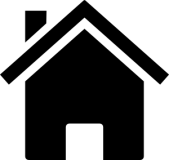 SAM 1H Q11
Number
Rounding
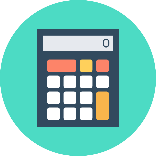 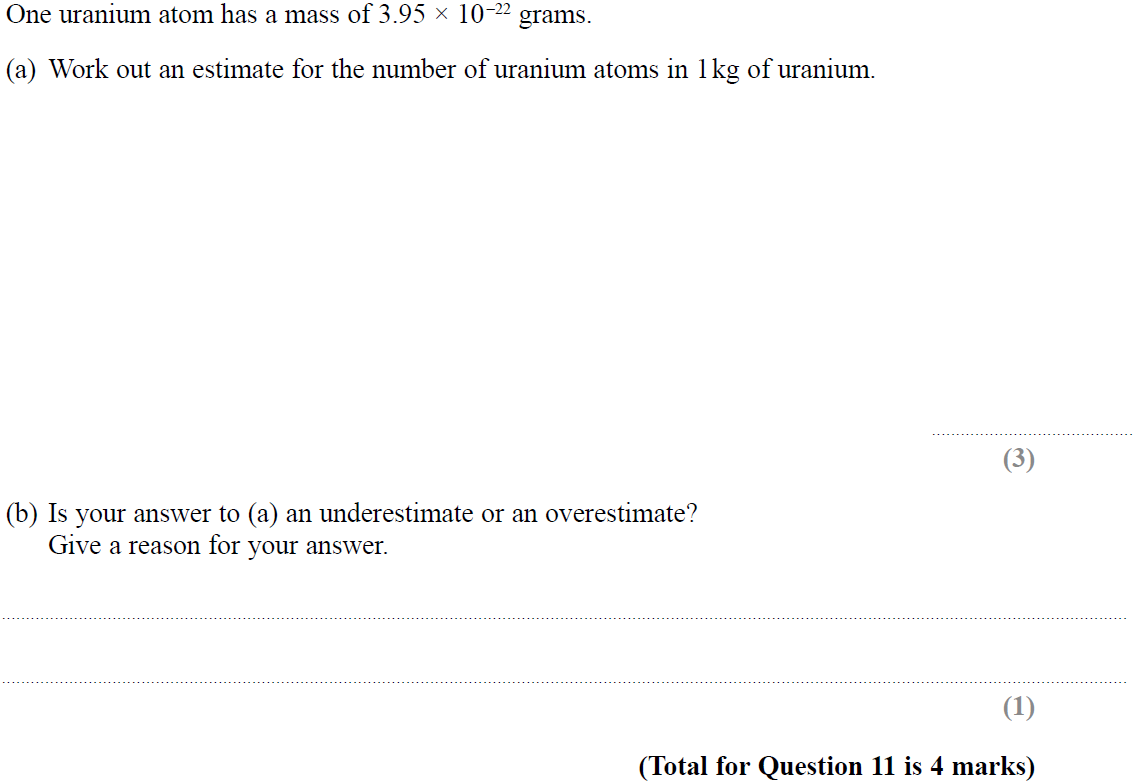 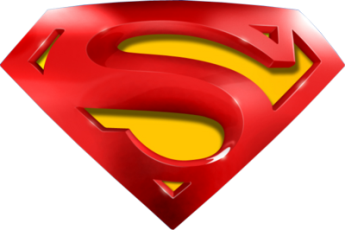 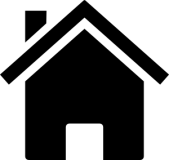 SAM 1H Q11
Number
Rounding
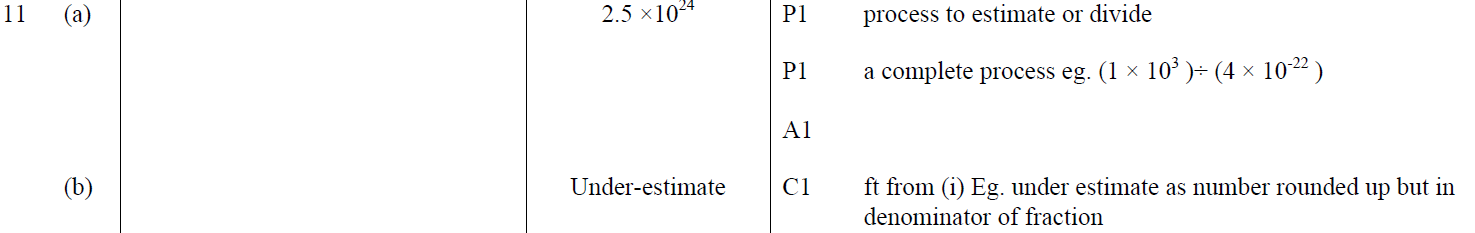 A
B
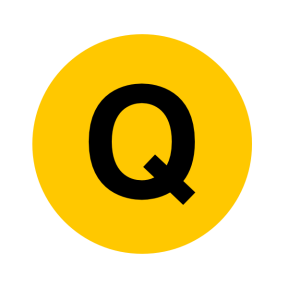 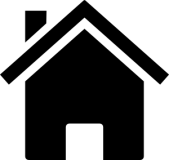 Specimen Set 1 1H Q8
Number
Rounding
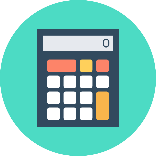 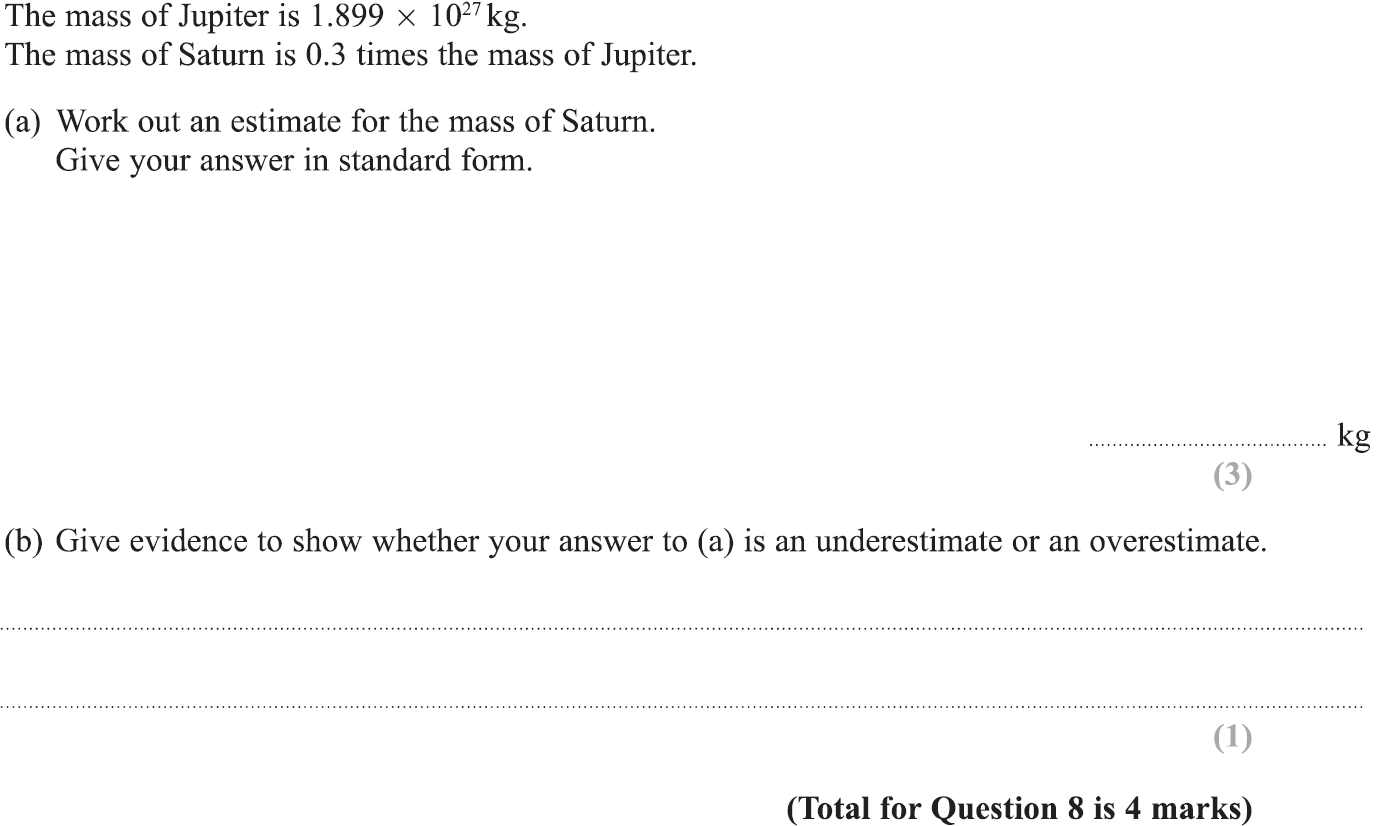 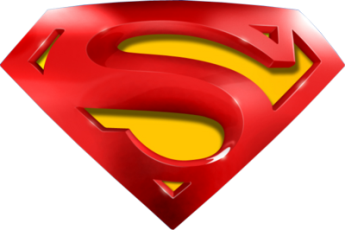 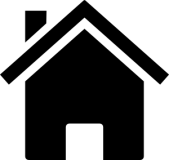 Specimen Set 1 1H Q8
Number
Rounding
A
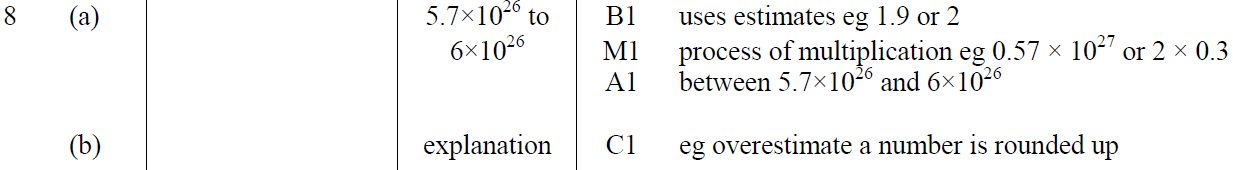 B
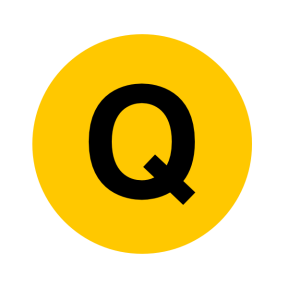 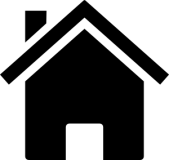 Specimen Set 2 1H Q8
Number
Rounding
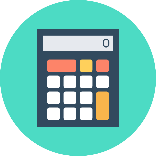 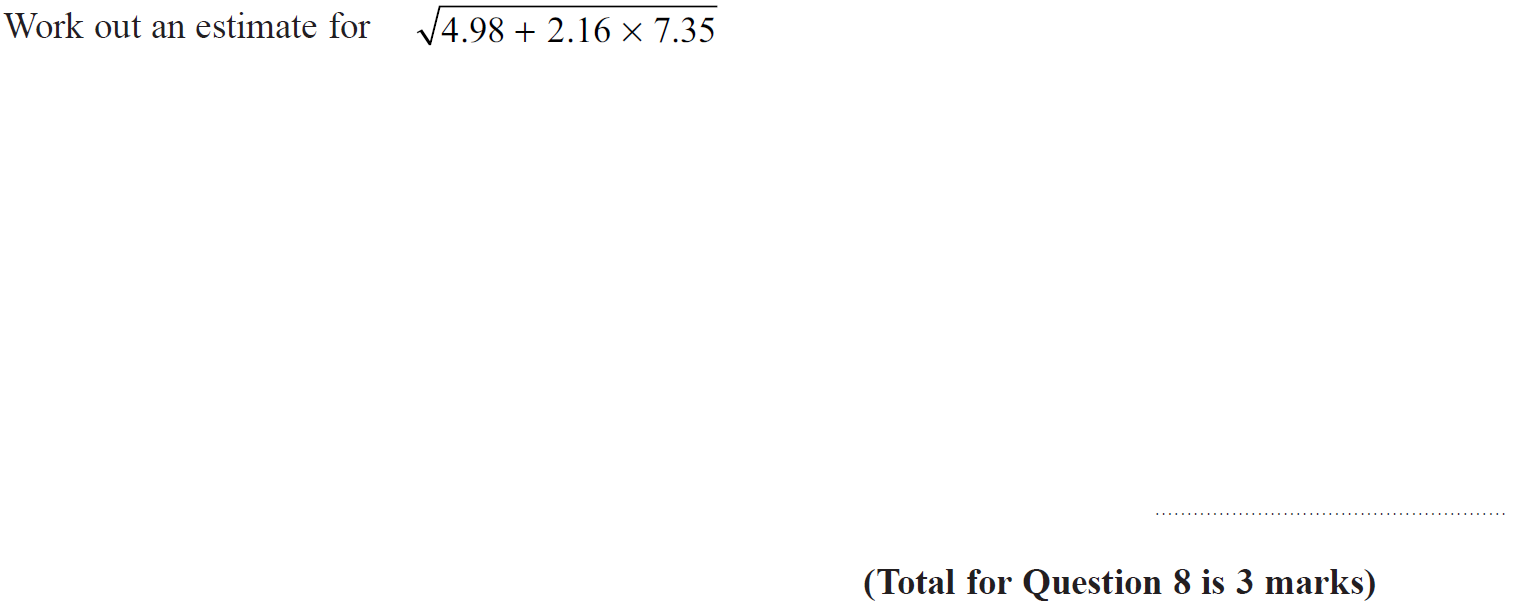 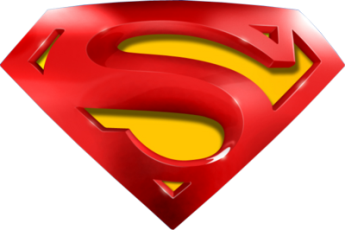 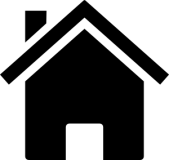 Specimen Set 2 1H Q8
Number
Rounding
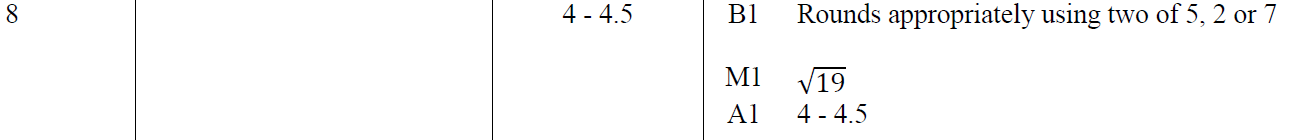 A
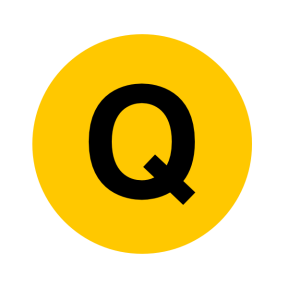 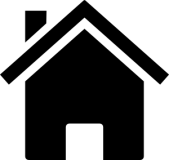 Specimen Set 2 2H Q16
Number
Rounding
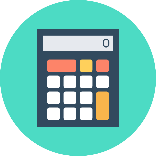 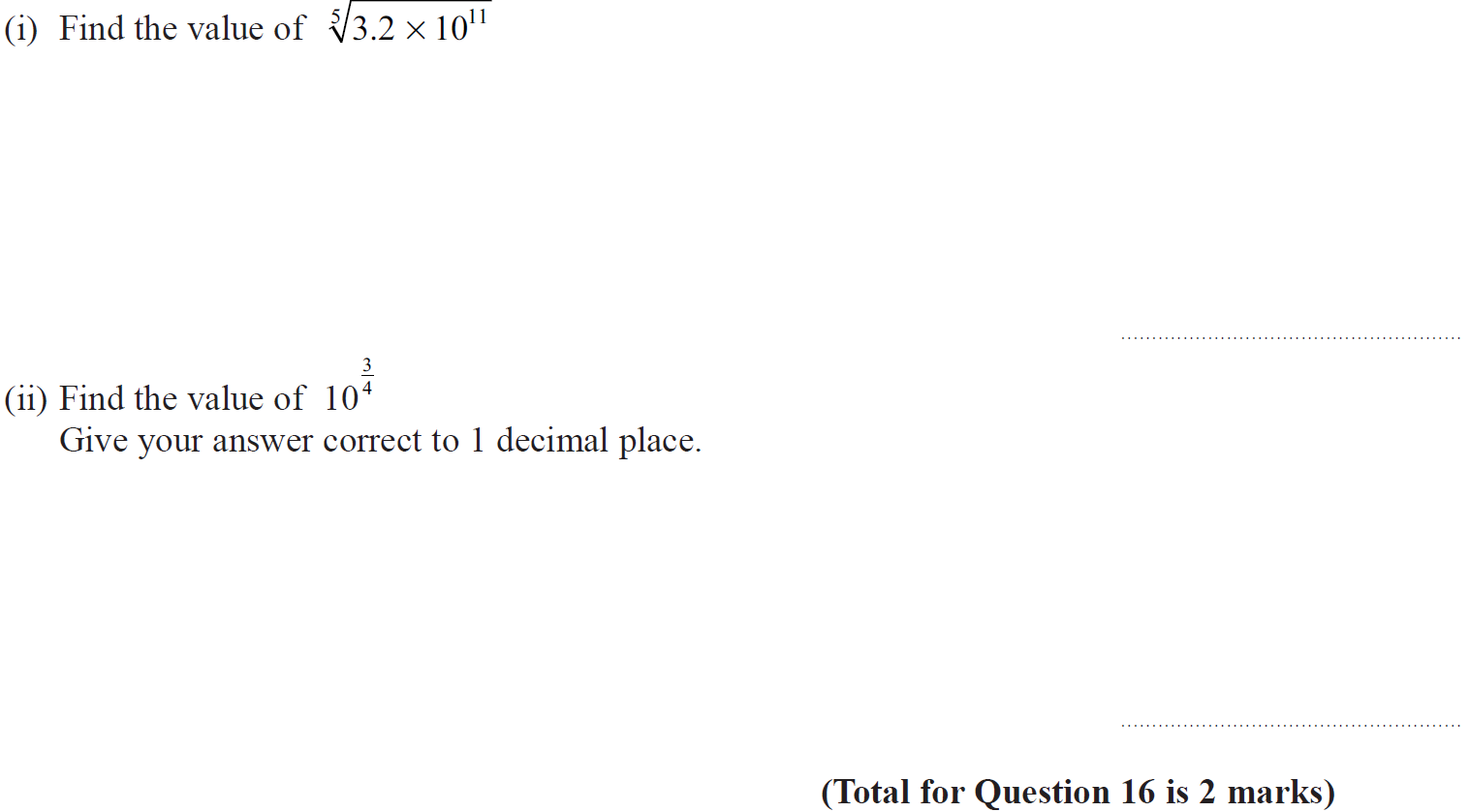 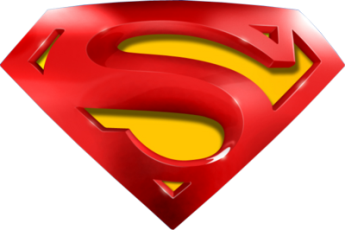 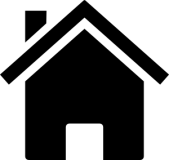 Specimen Set 2 2H Q16
Number
Rounding
(i)
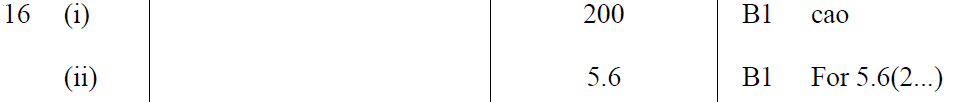 (ii)
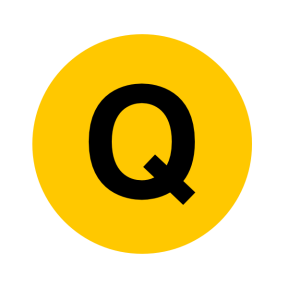 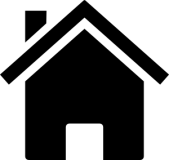 May 2017 1H Q15
Number
Rounding
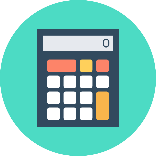 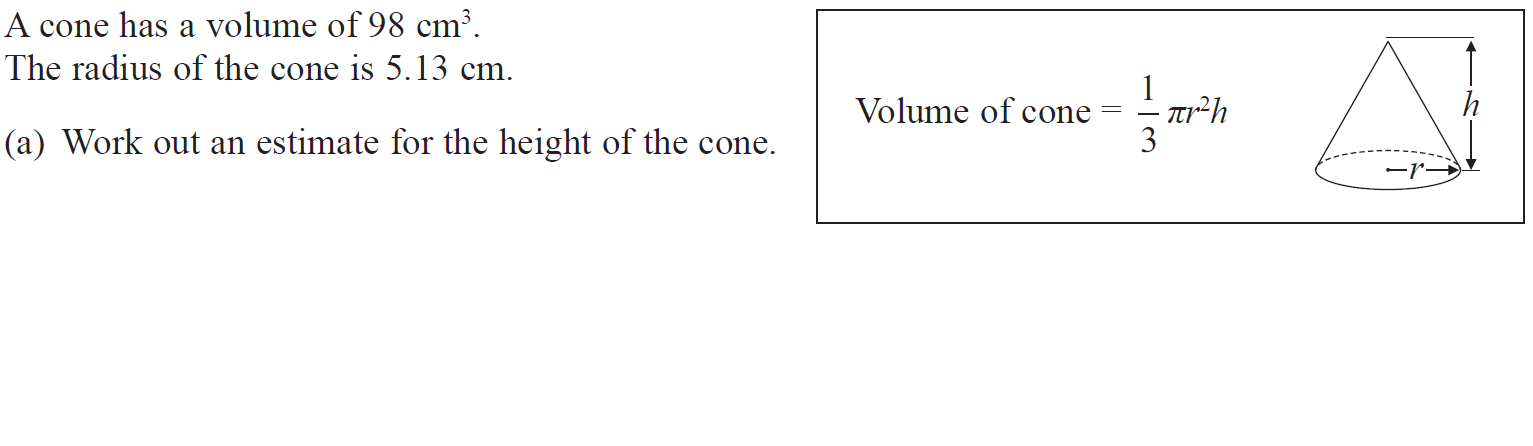 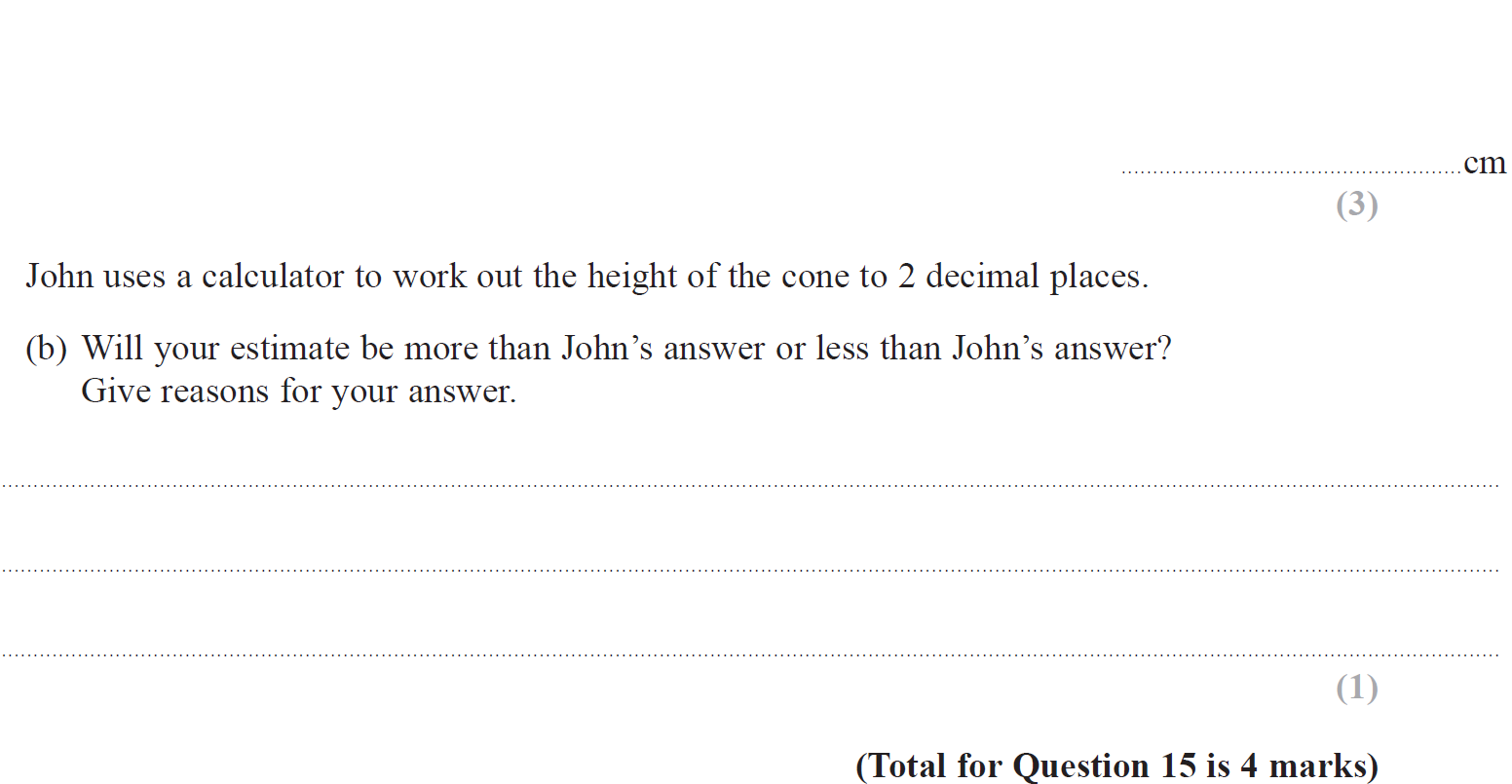 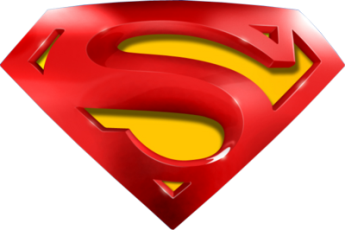 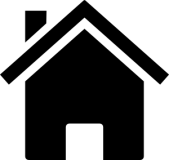 May 2017 1H Q15
Number
Rounding
A
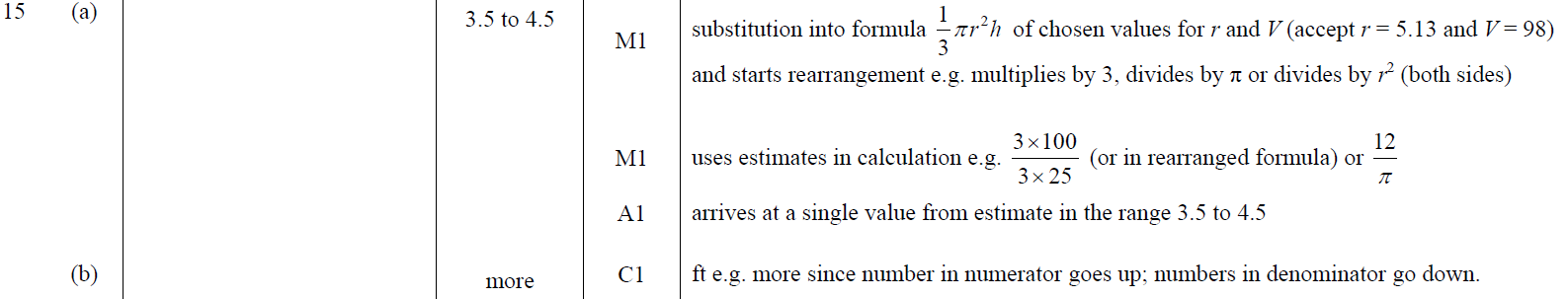 B
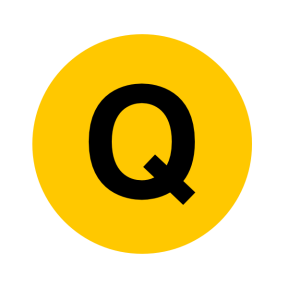 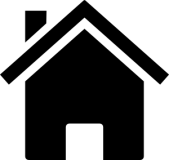 Nov 2017 2H Q8
Number
Rounding
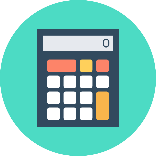 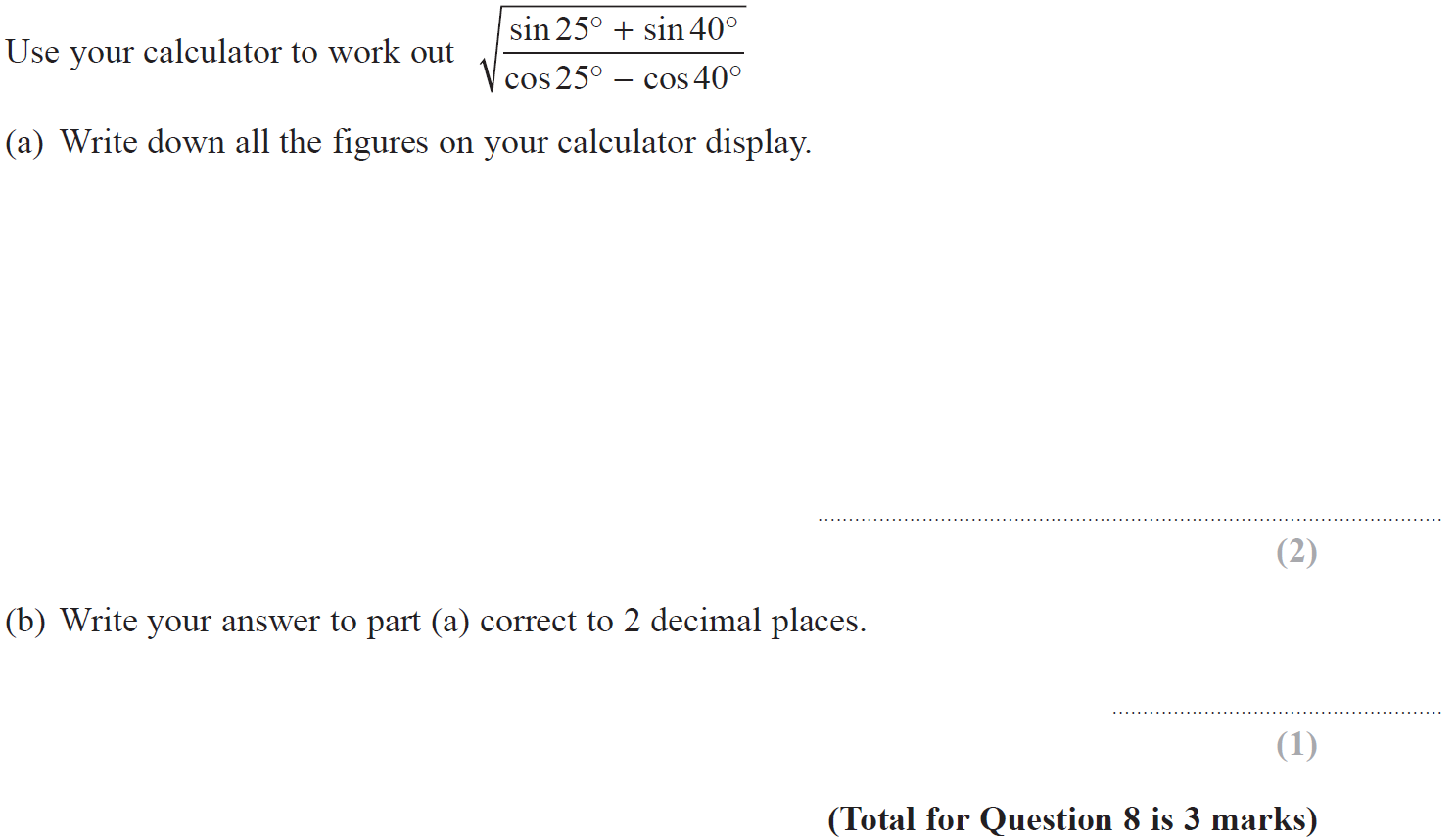 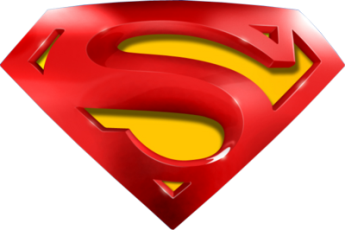 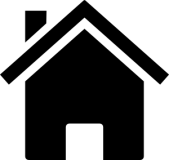 Nov 2017 2H Q8
Number
Rounding
A
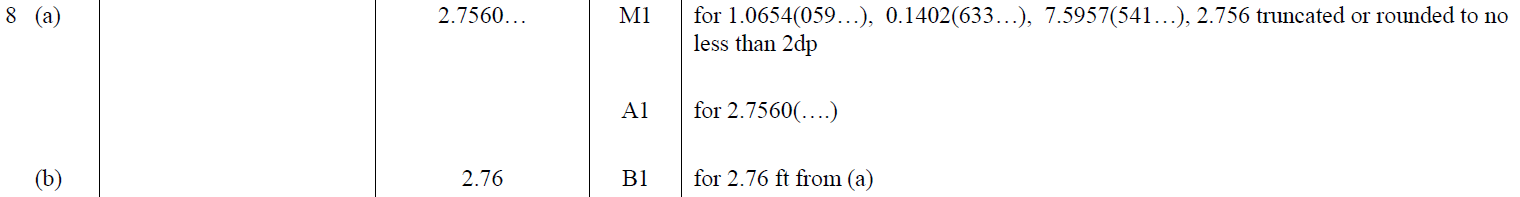 B
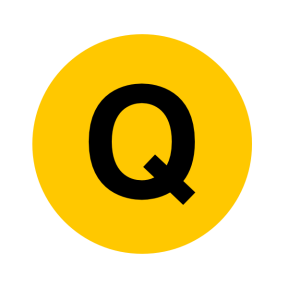 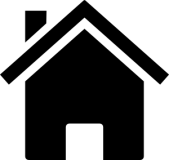 Nov 2018 3H Q1
Number
Rounding
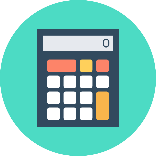 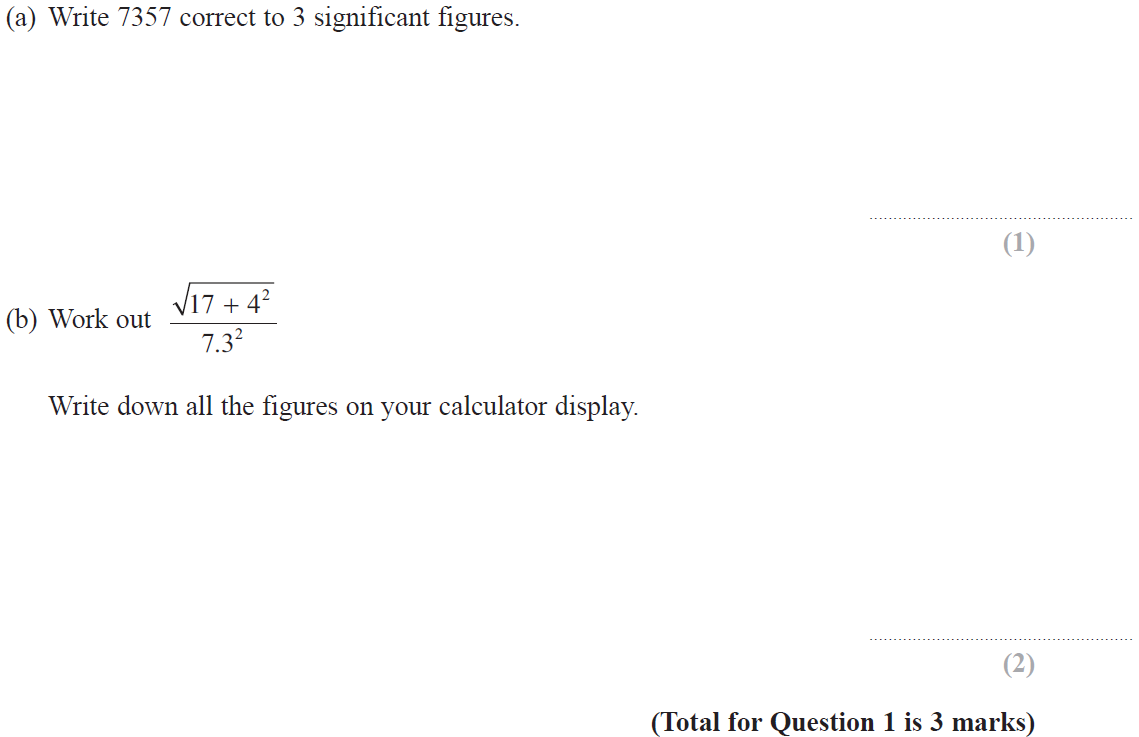 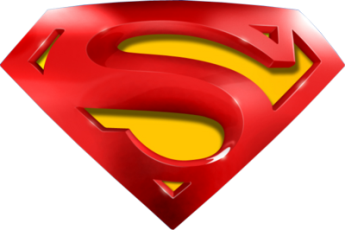 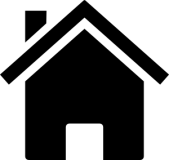 Nov 2018 3H Q1
Number
Rounding
A
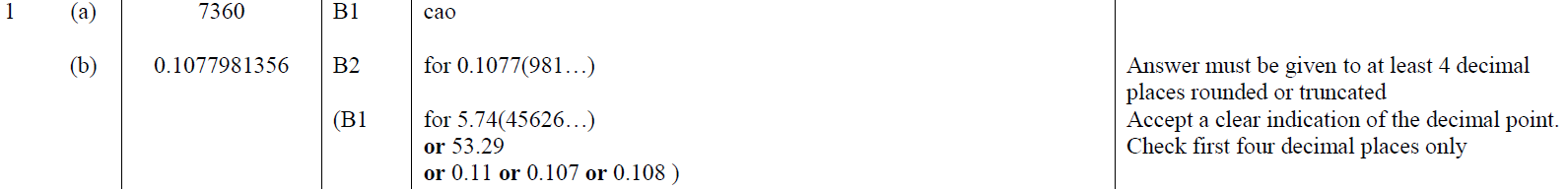 B
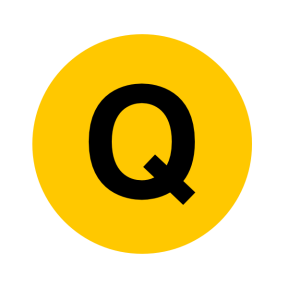 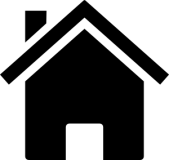 May 2019 1H Q8
Number
Rounding
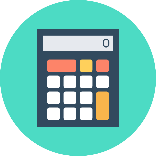 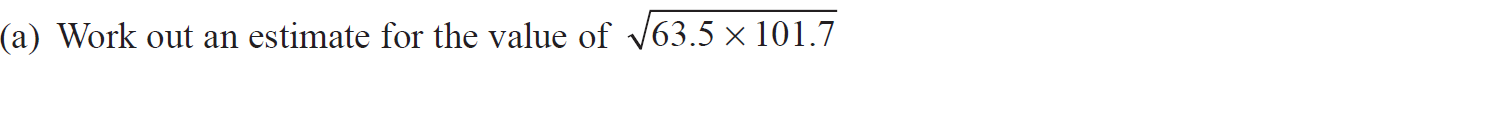 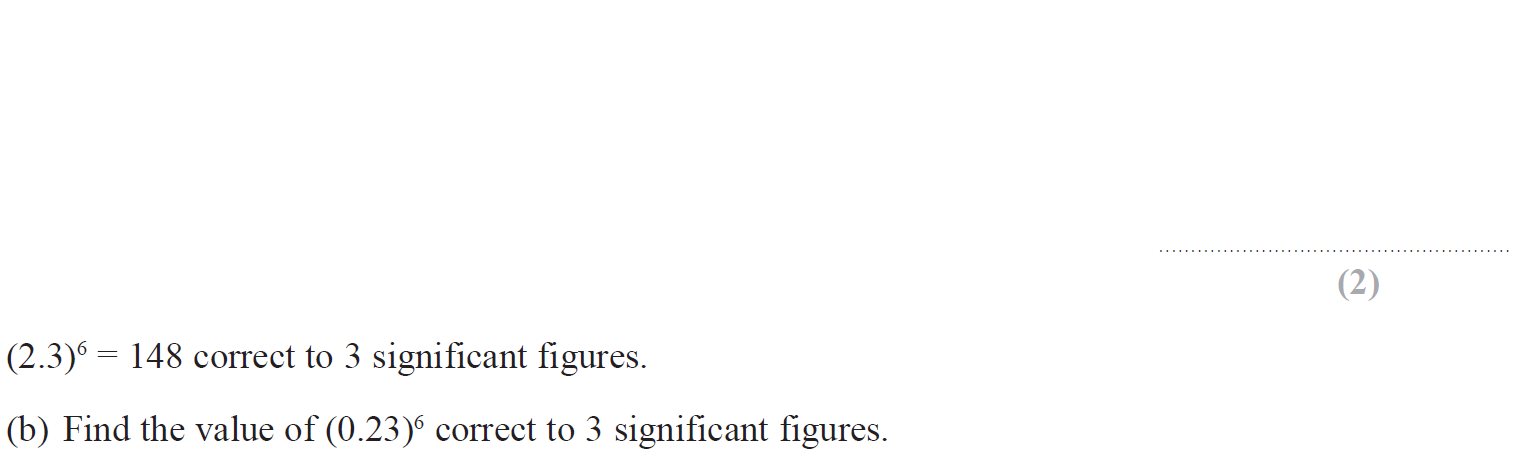 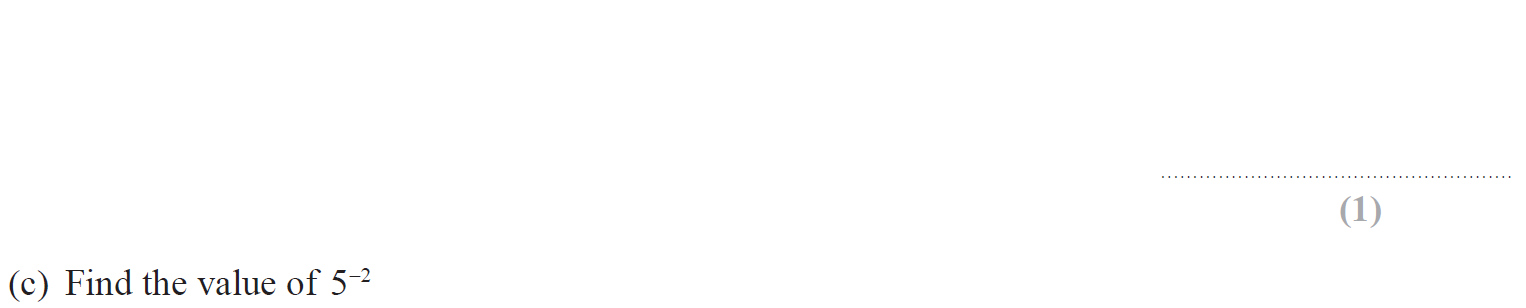 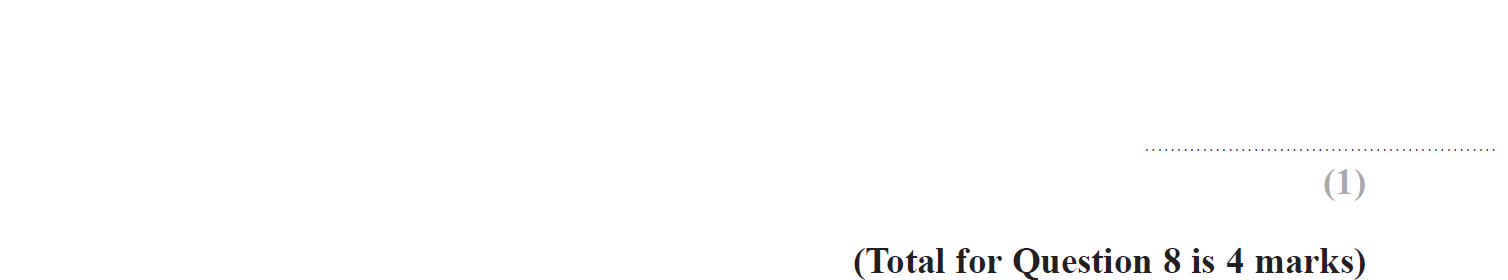 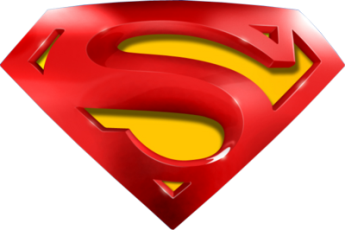 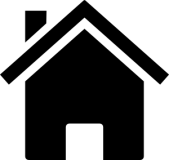 May 2019 1H Q8
Number
Rounding
A
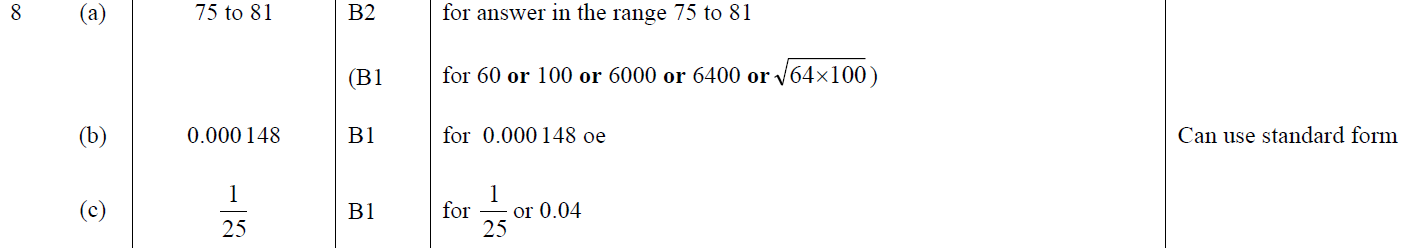 B
C
A SF
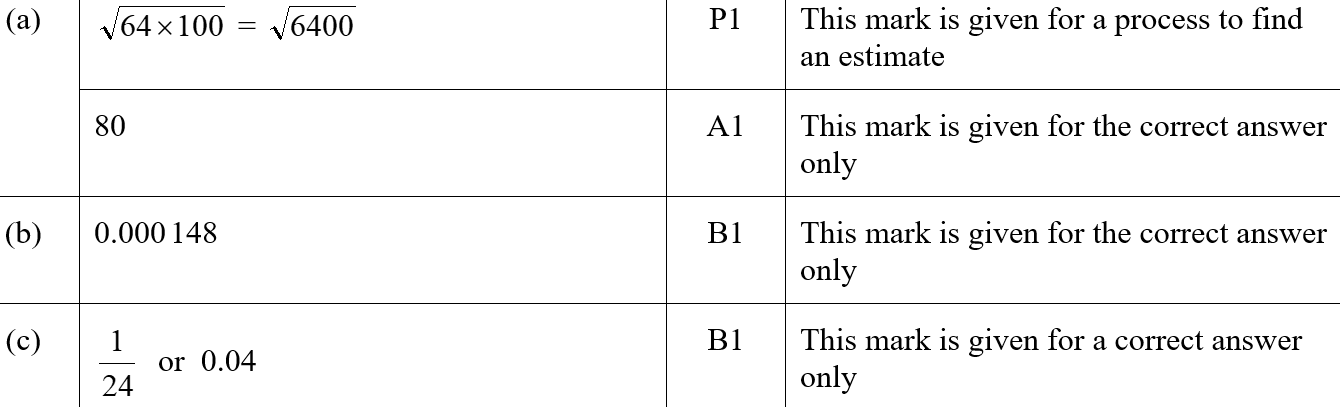 B SF
C SF
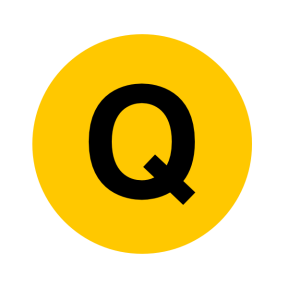 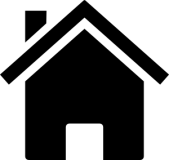 Number
Upper & Lower Bounds
Upper & Lower Bounds
SAM
2H Q18
June 2017
2H Q7
June 2018
2H Q21
Nov 2018
2H Q9
Spec 1
2H Q22
June 2017
3H Q17
Nov 2018
2H Q18
Spec 1
3H Q2
Nov 2017
1H Q13
Spec 2
2H Q17
June 2019
2H Q6
Nov 2017
3H Q5
Spec 2
3H Q4
Nov 2017
3H Q16
June 2019
3H Q19
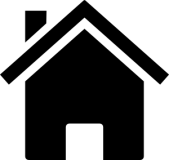 SAM 2H Q18
Number
Upper & Lower Bounds
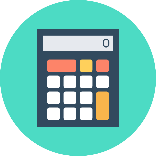 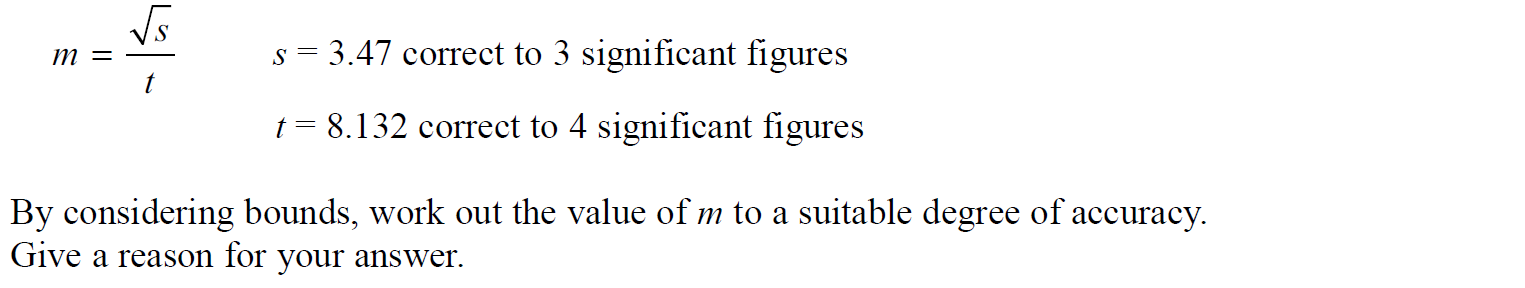 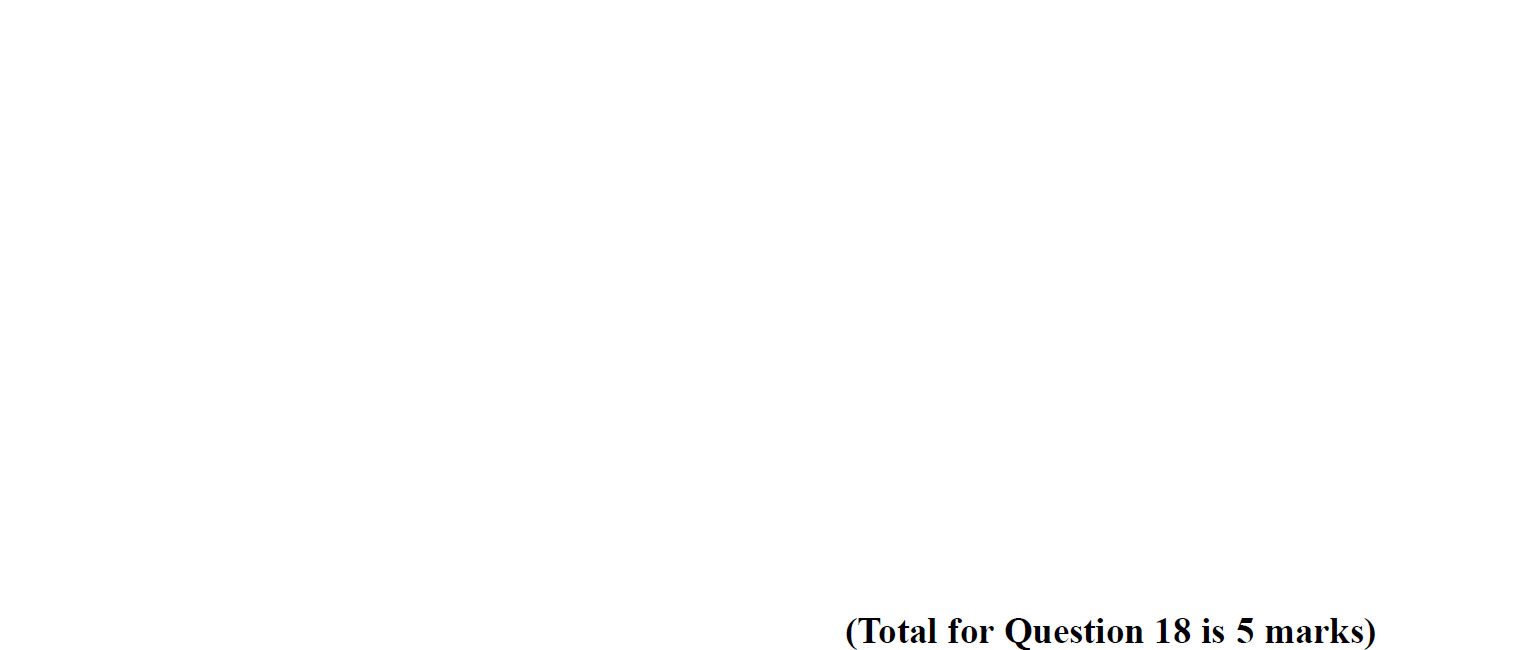 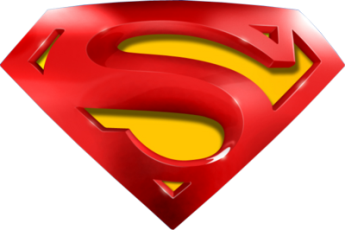 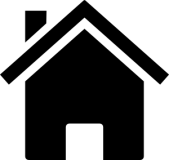 SAM 2H Q18
Number
Upper & Lower Bounds
A
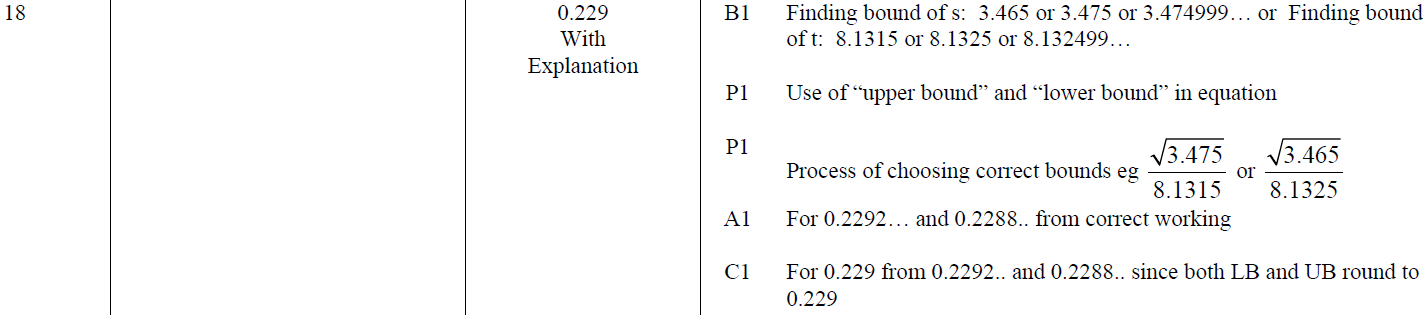 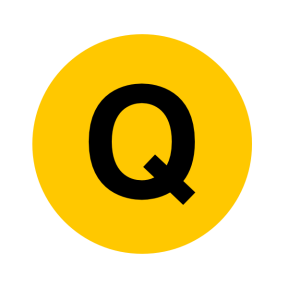 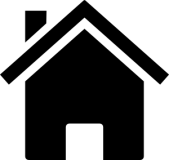 Specimen Set 1 2H Q22
Number
Upper & Lower Bounds
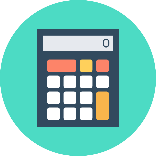 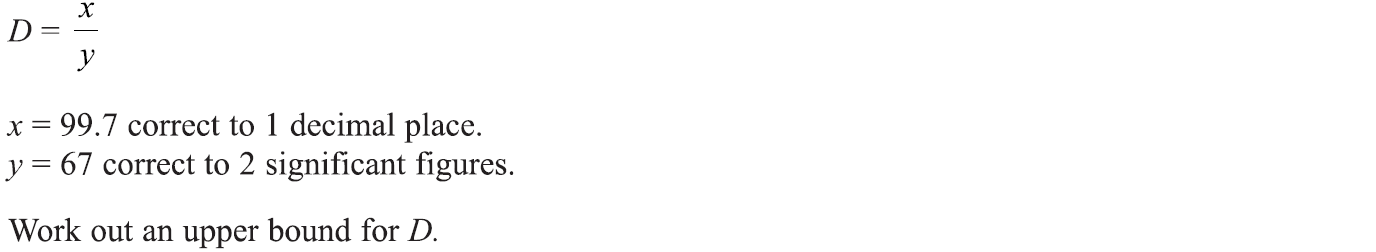 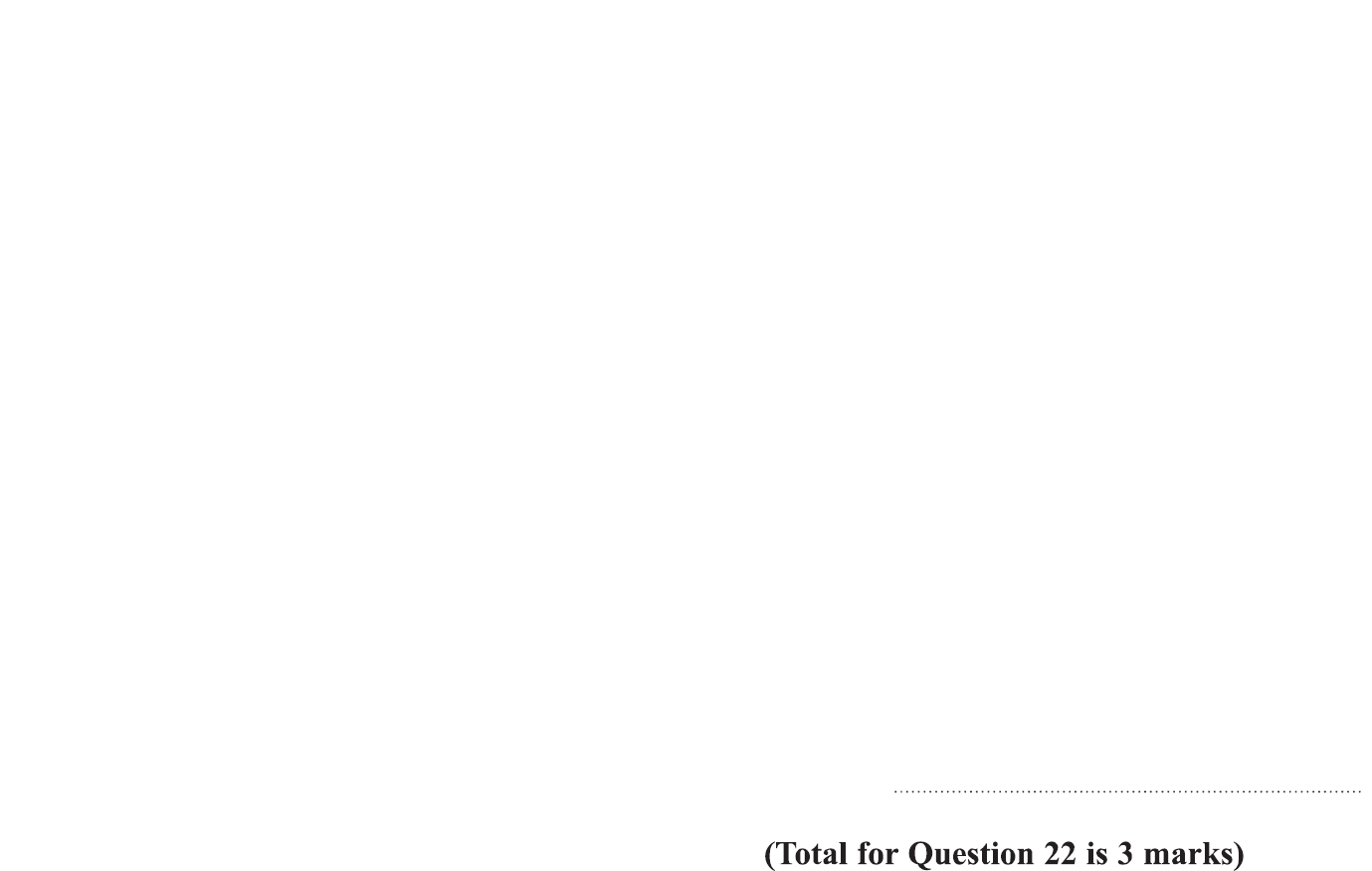 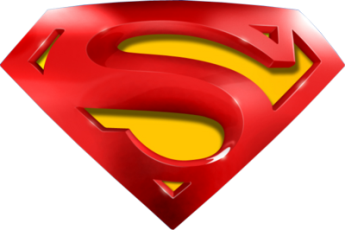 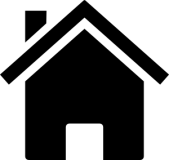 Specimen Set 1 2H Q22
Number
Upper & Lower Bounds
A
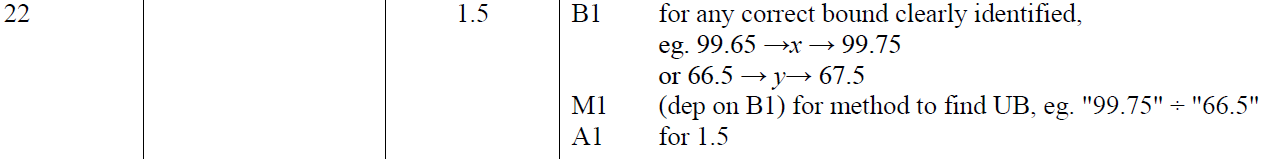 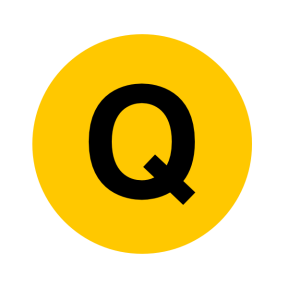 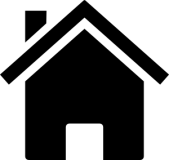 Specimen Set 1 3H Q2
Number
Upper & Lower Bounds
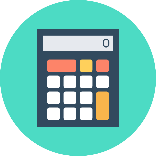 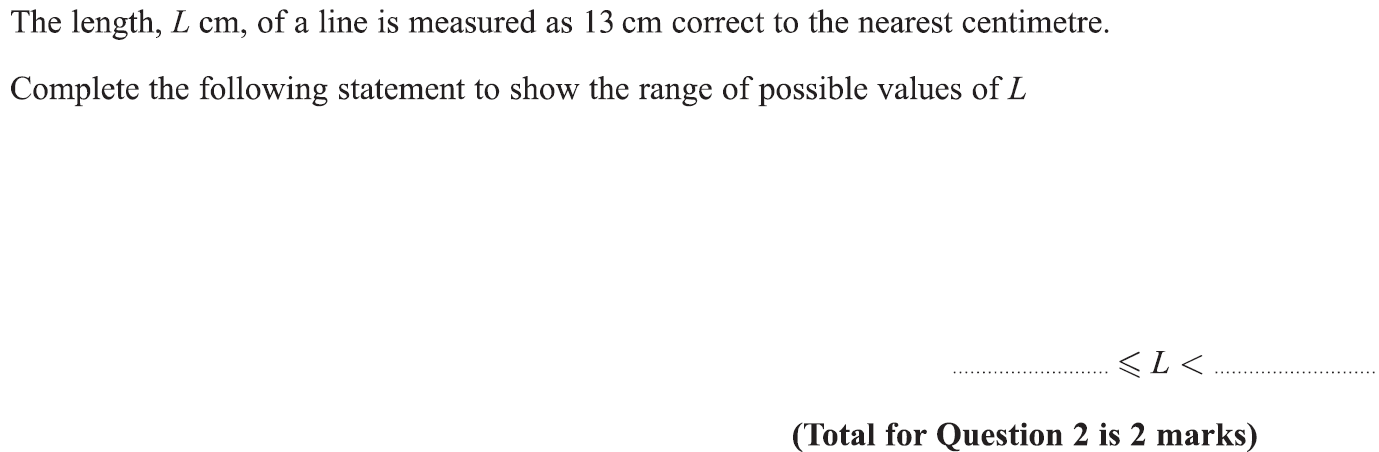 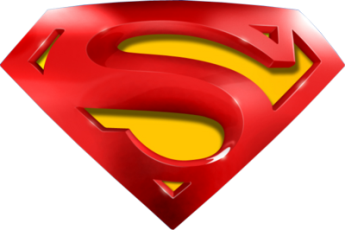 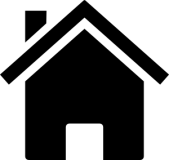 Specimen Set 1 3H Q2
Number
Upper & Lower Bounds
A
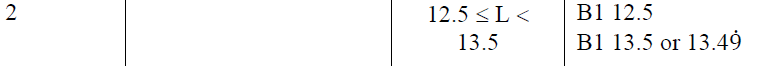 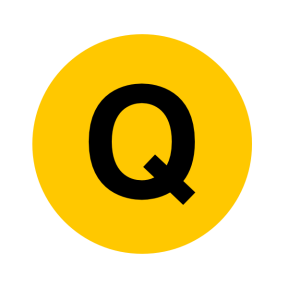 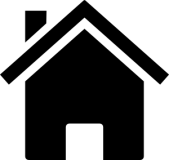 Specimen Set 2 2H Q17
Number
Upper & Lower Bounds
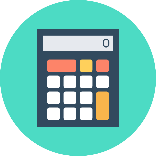 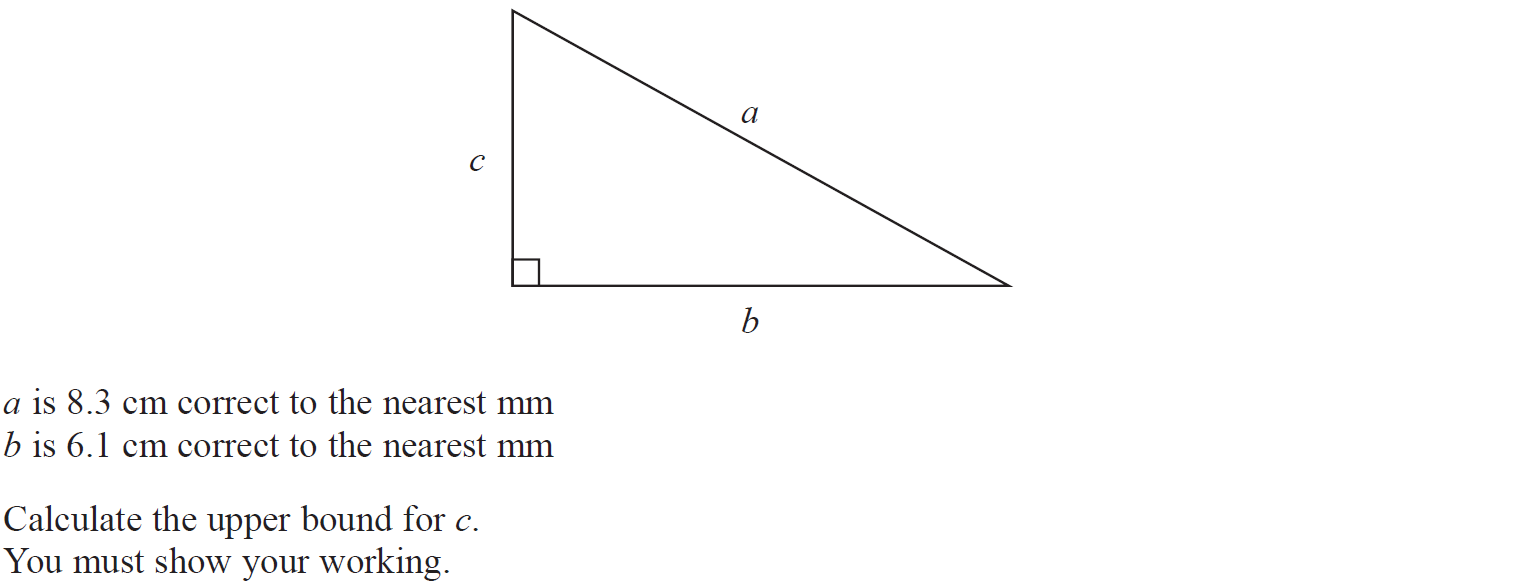 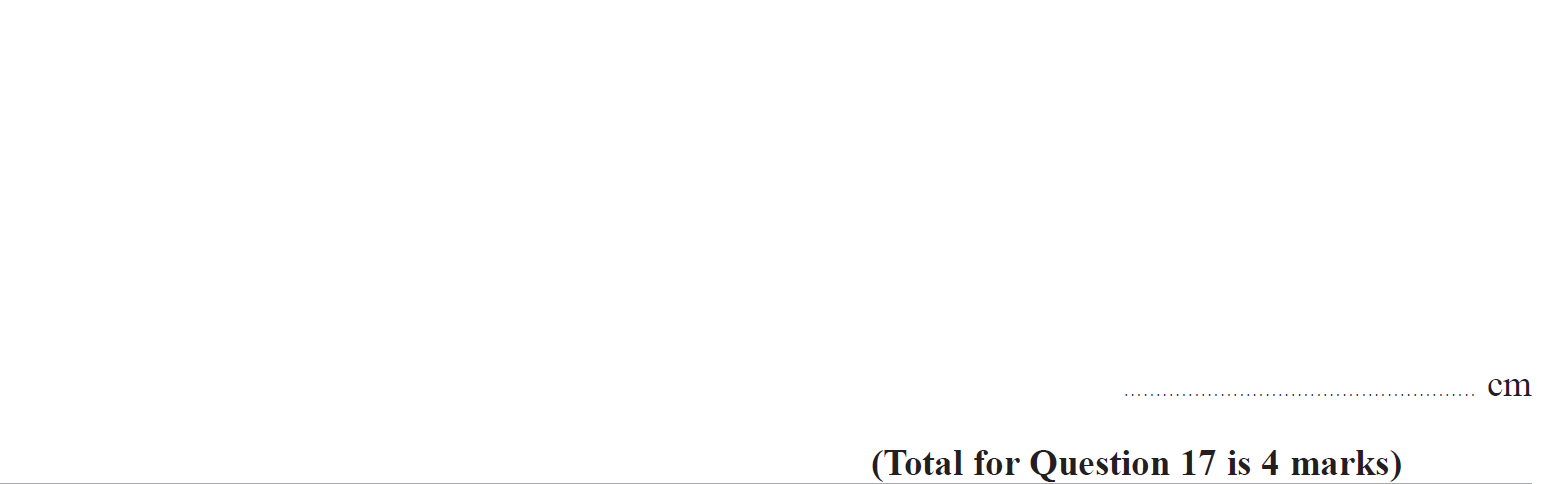 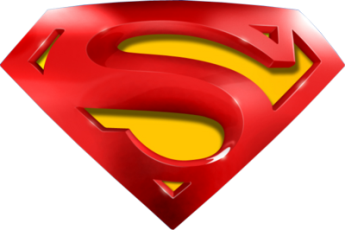 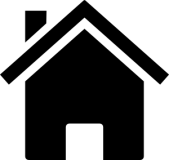 Specimen Set 2 2H Q17
Number
Upper & Lower Bounds
A
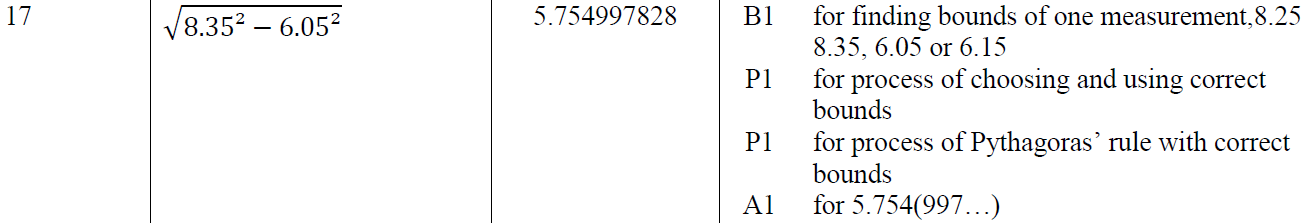 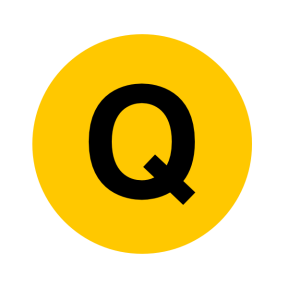 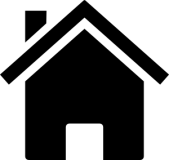 Specimen Set 2 3H Q4
Number
Upper & Lower Bounds
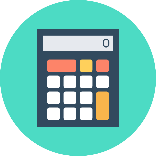 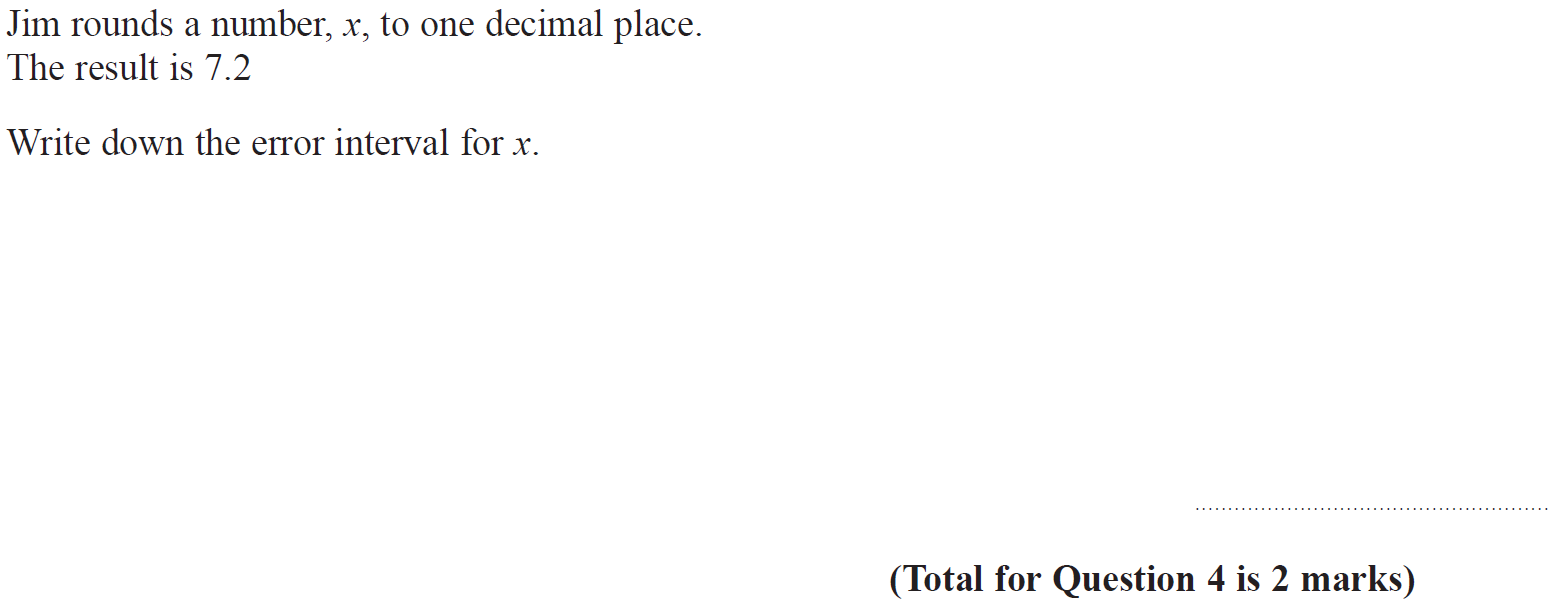 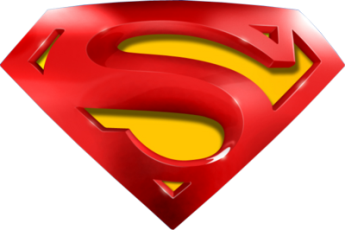 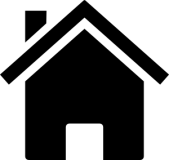 Specimen Set 2 3H Q4
Number
Upper & Lower Bounds
A
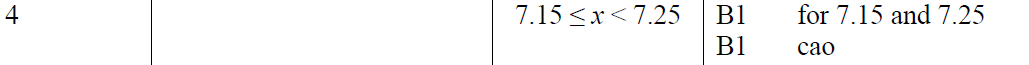 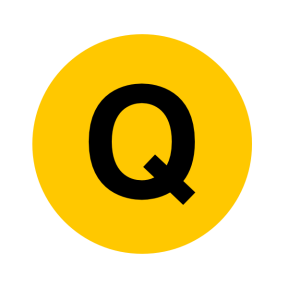 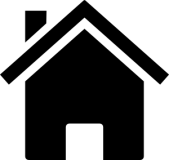 June 2017 2H Q7
Number
Upper & Lower Bounds
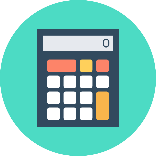 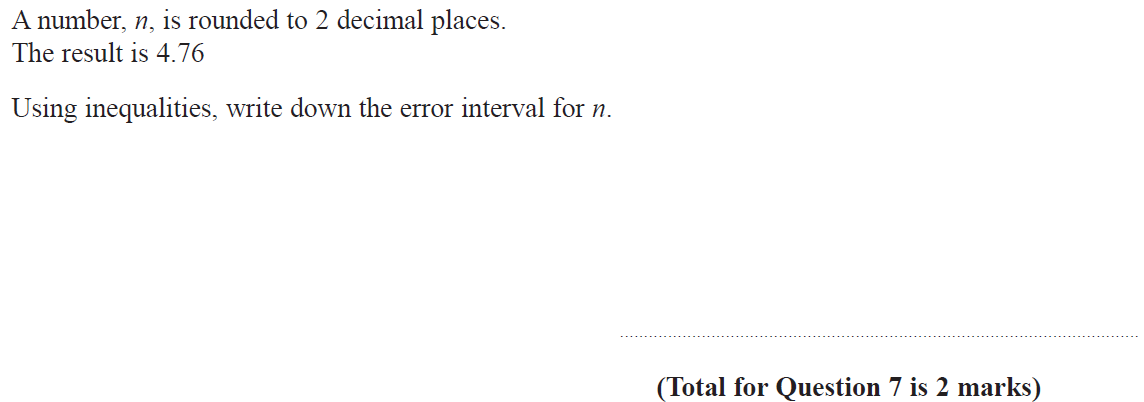 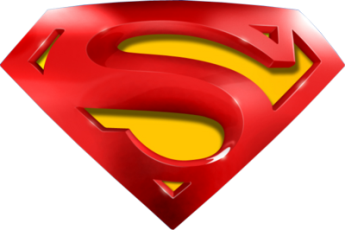 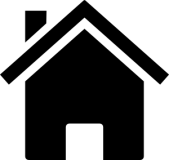 June 2017 2H Q7
Number
Upper & Lower Bounds
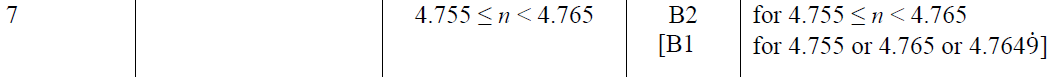 A
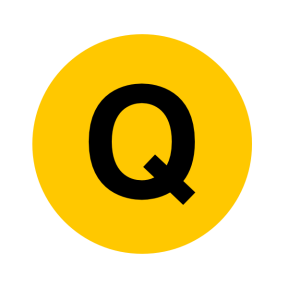 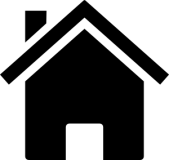 June 2017 3H Q17
Number
Upper & Lower Bounds
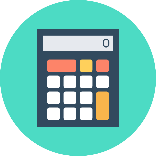 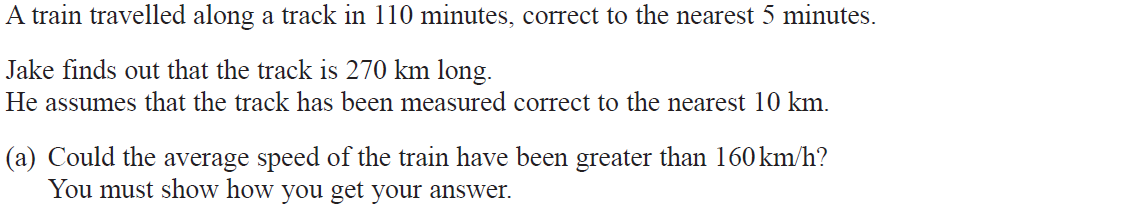 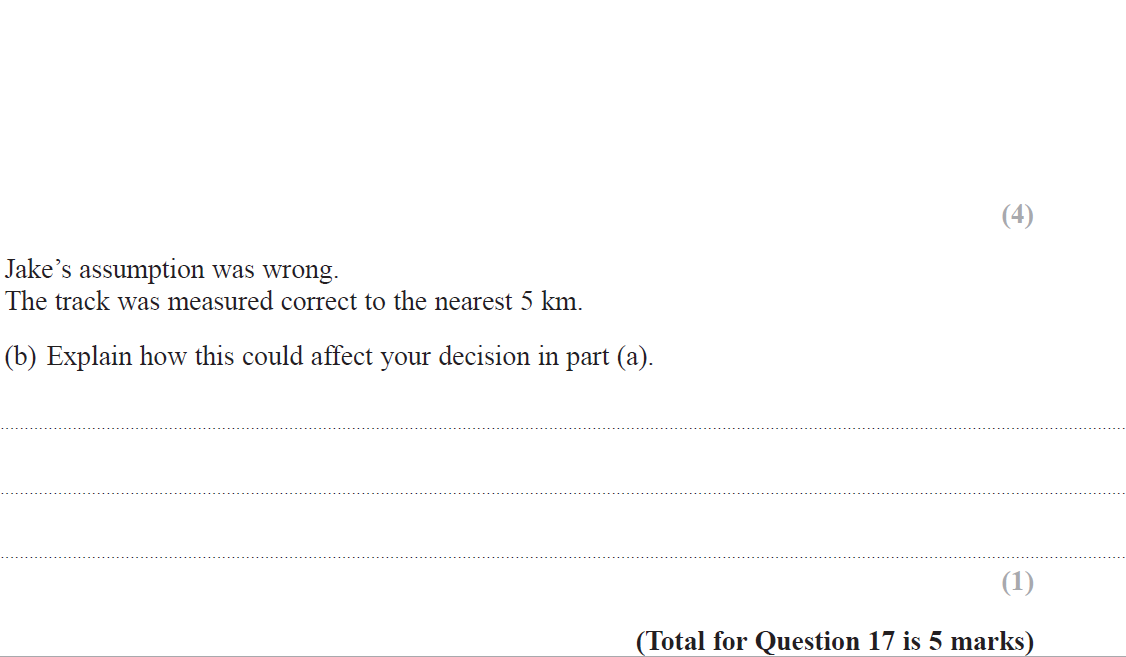 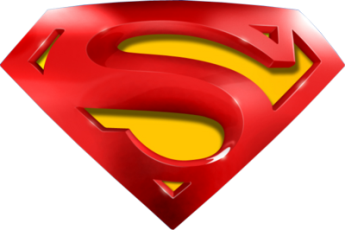 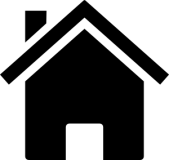 June 2017 3H Q17
Number
Upper & Lower Bounds
A
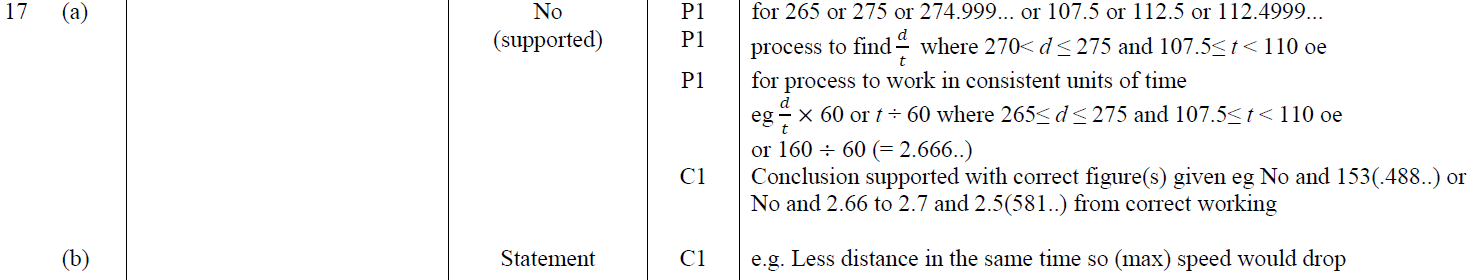 B
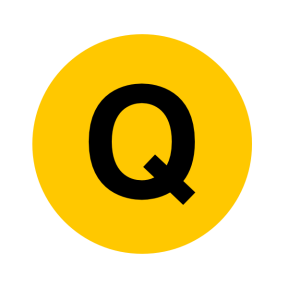 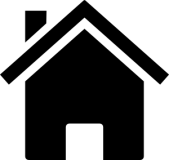 Nov 2017 1H Q13
Number
Upper & Lower Bounds
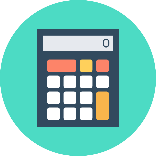 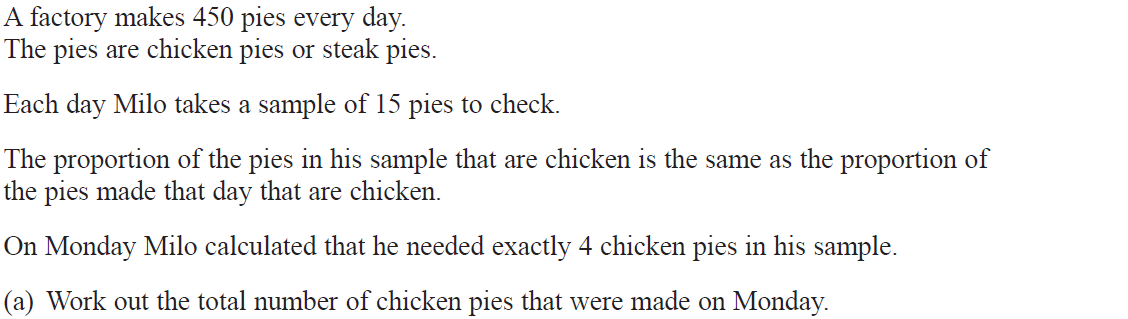 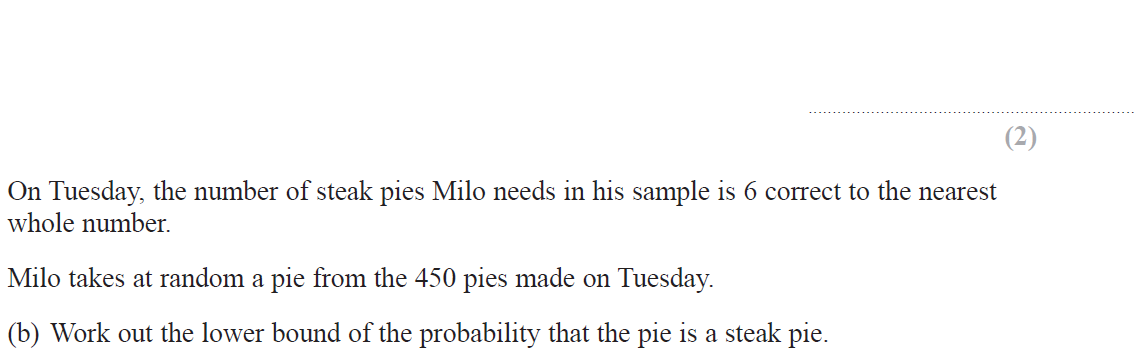 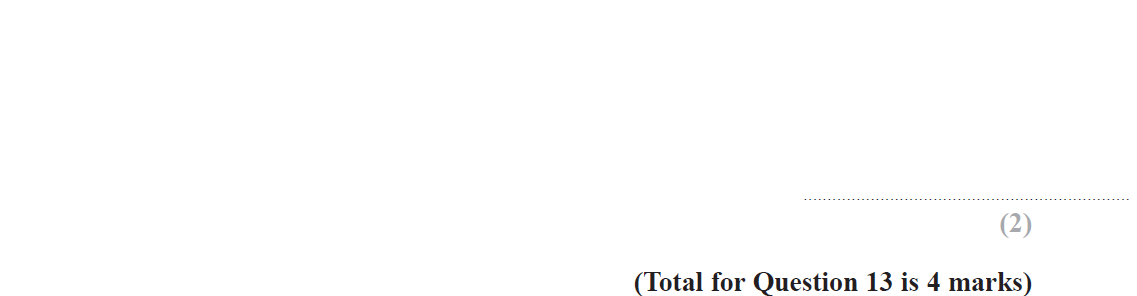 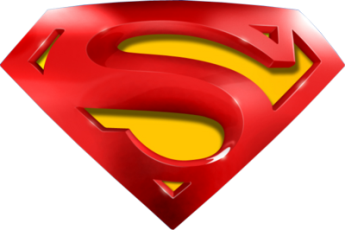 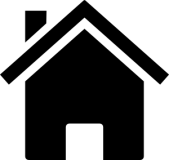 Nov 2017 1H Q13
Number
Upper & Lower Bounds
A
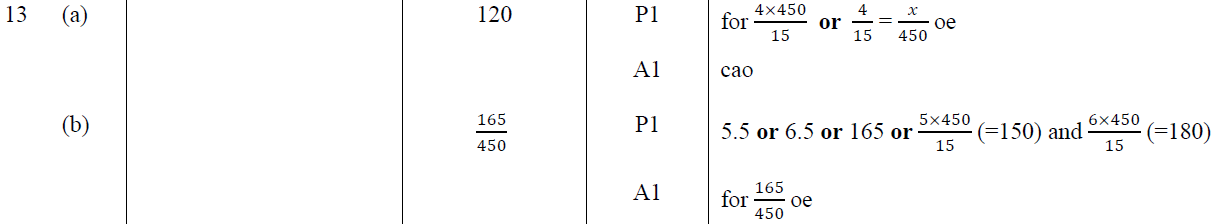 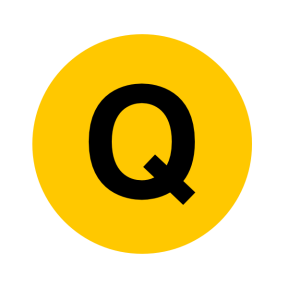 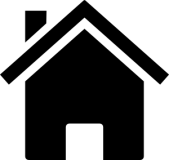 Nov 2017 3H Q5
Number
Upper & Lower Bounds
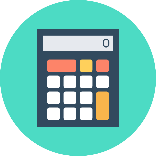 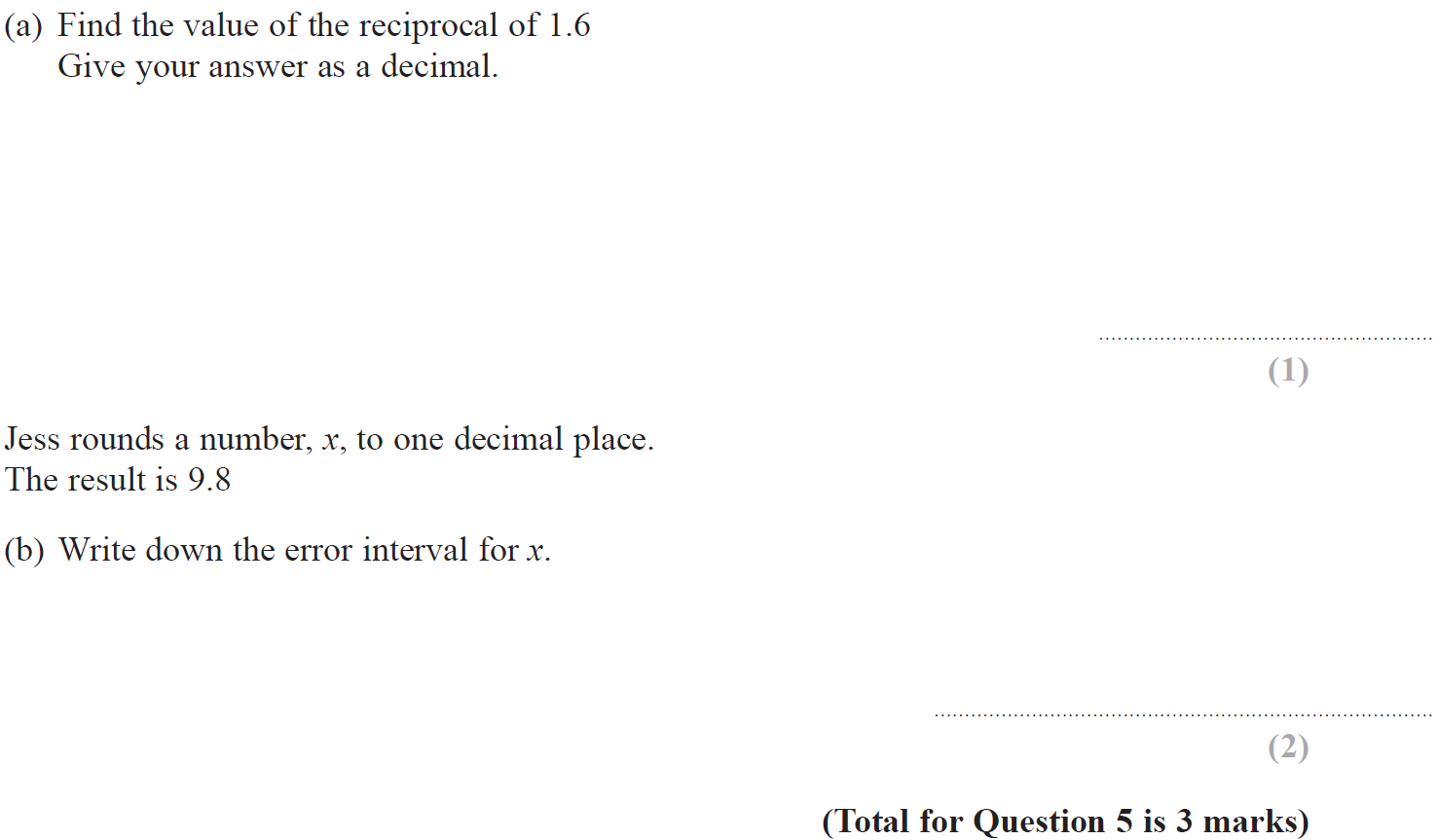 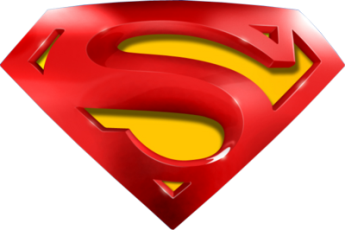 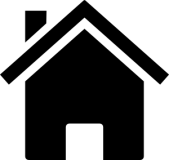 Nov 2017 3H Q5
Number
Upper & Lower Bounds
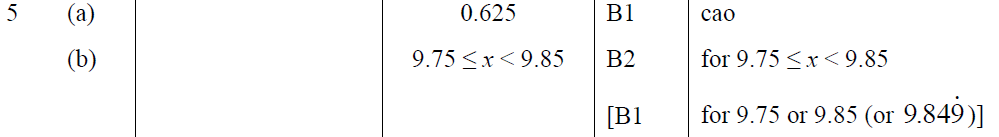 A
B
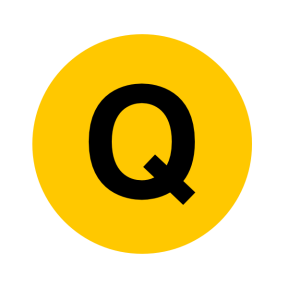 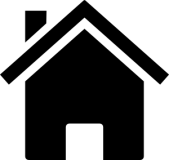 Nov 2017 3H Q16
Number
Upper & Lower Bounds
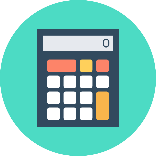 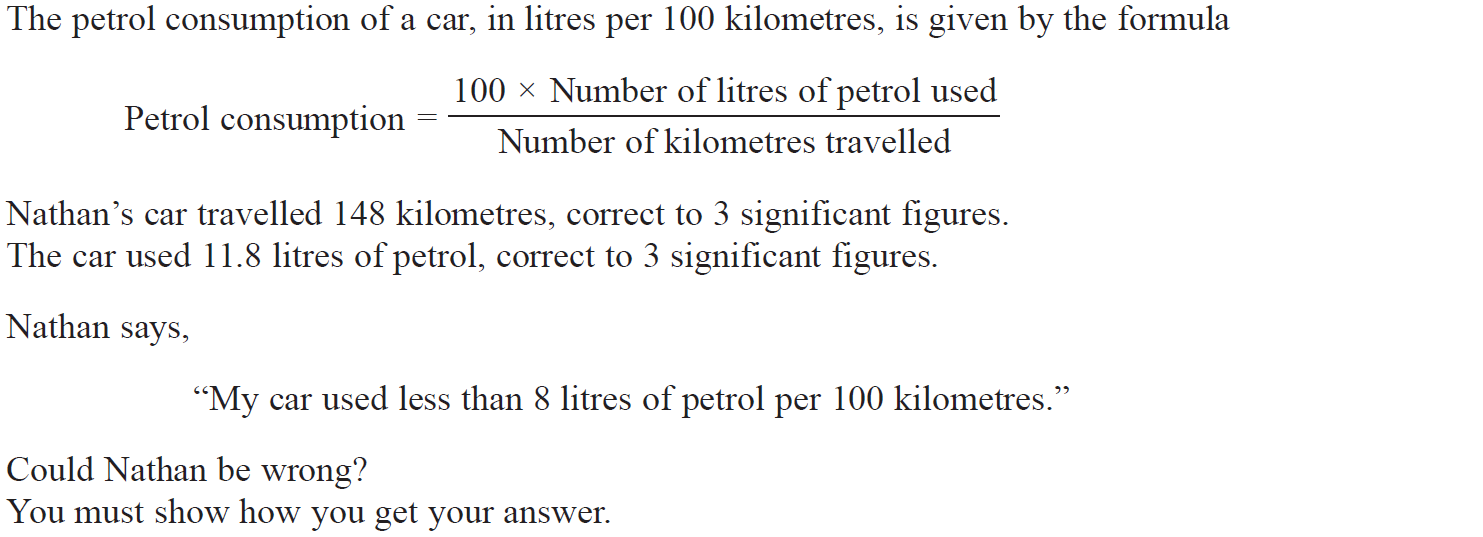 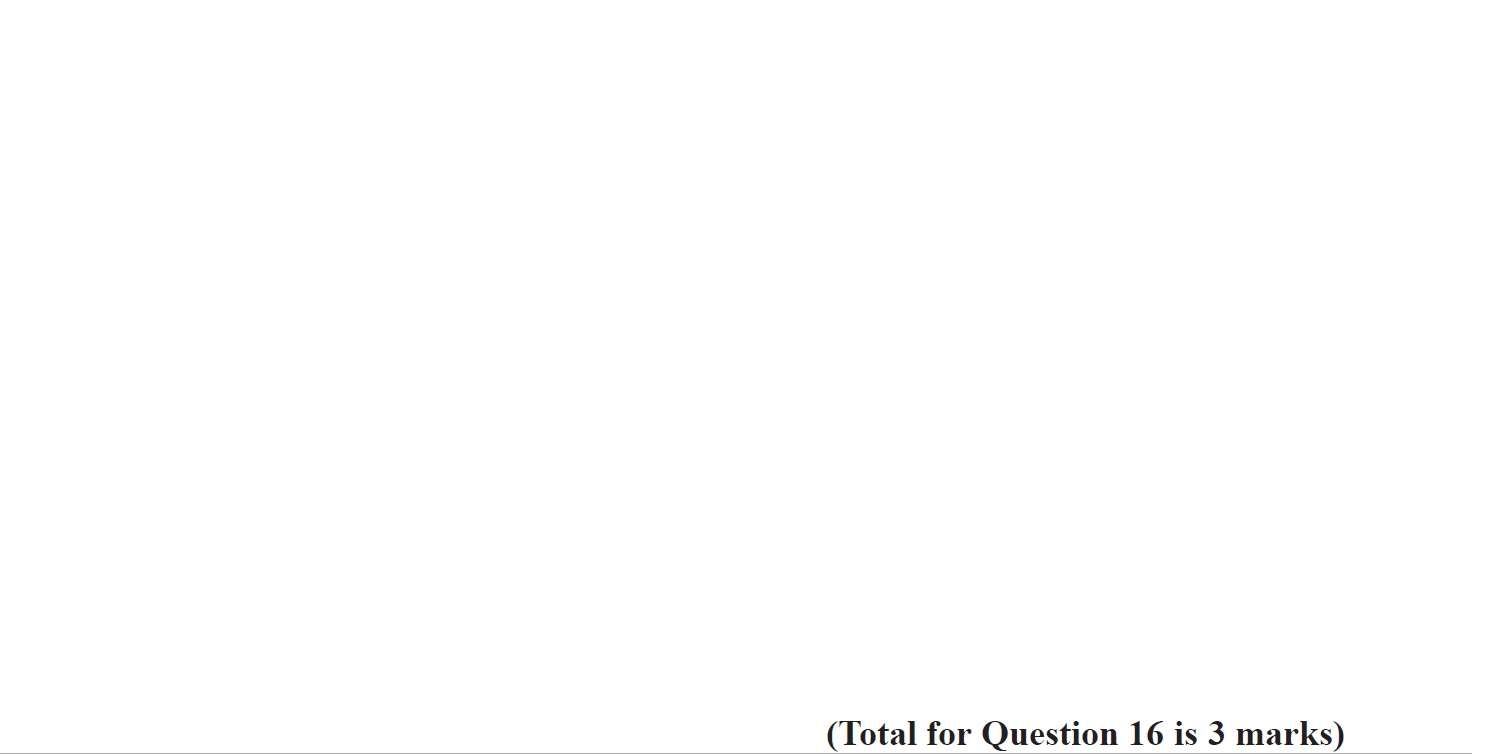 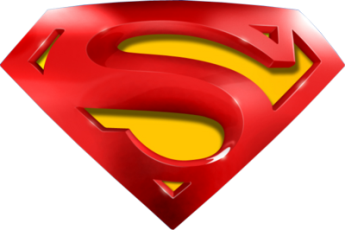 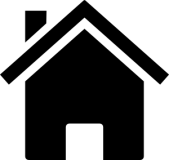 Nov 2017 3H Q16
Number
Upper & Lower Bounds
A
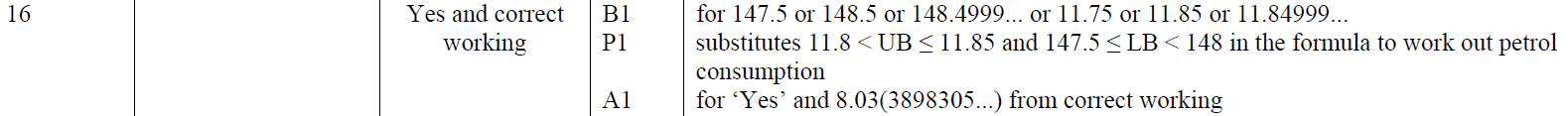 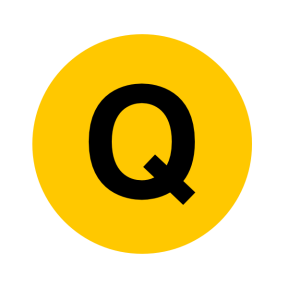 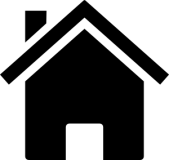 June 2018 2H Q21
Number
Upper & Lower Bounds
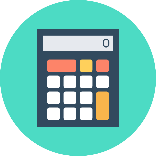 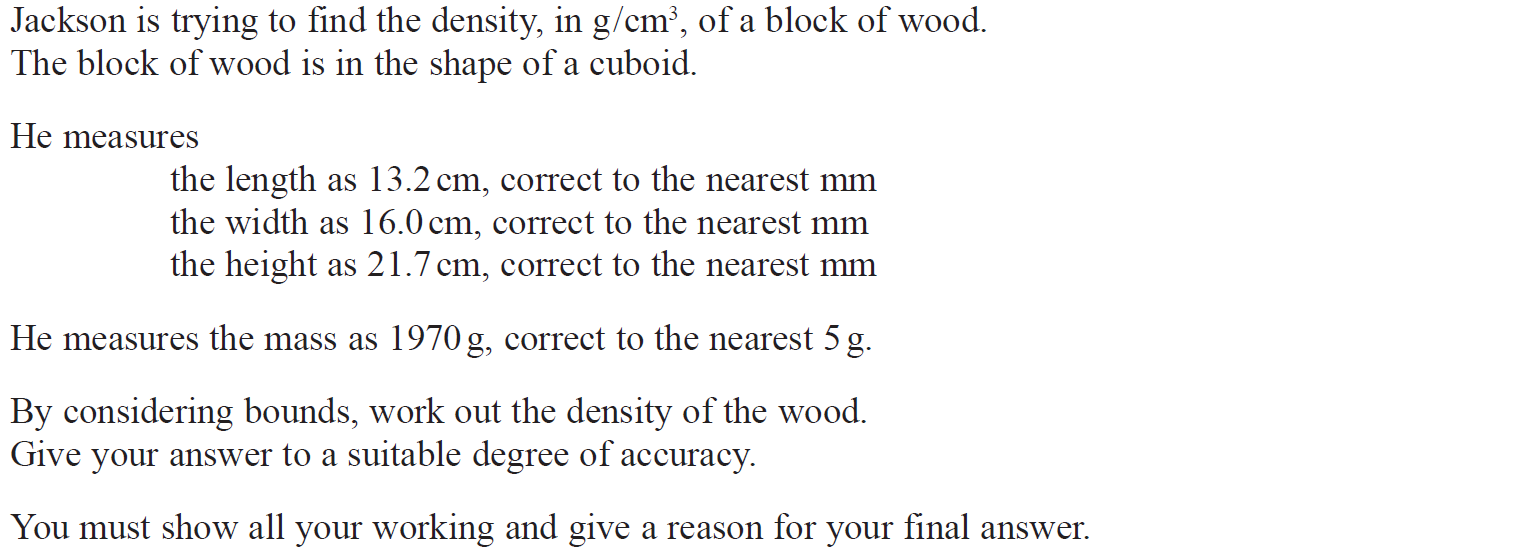 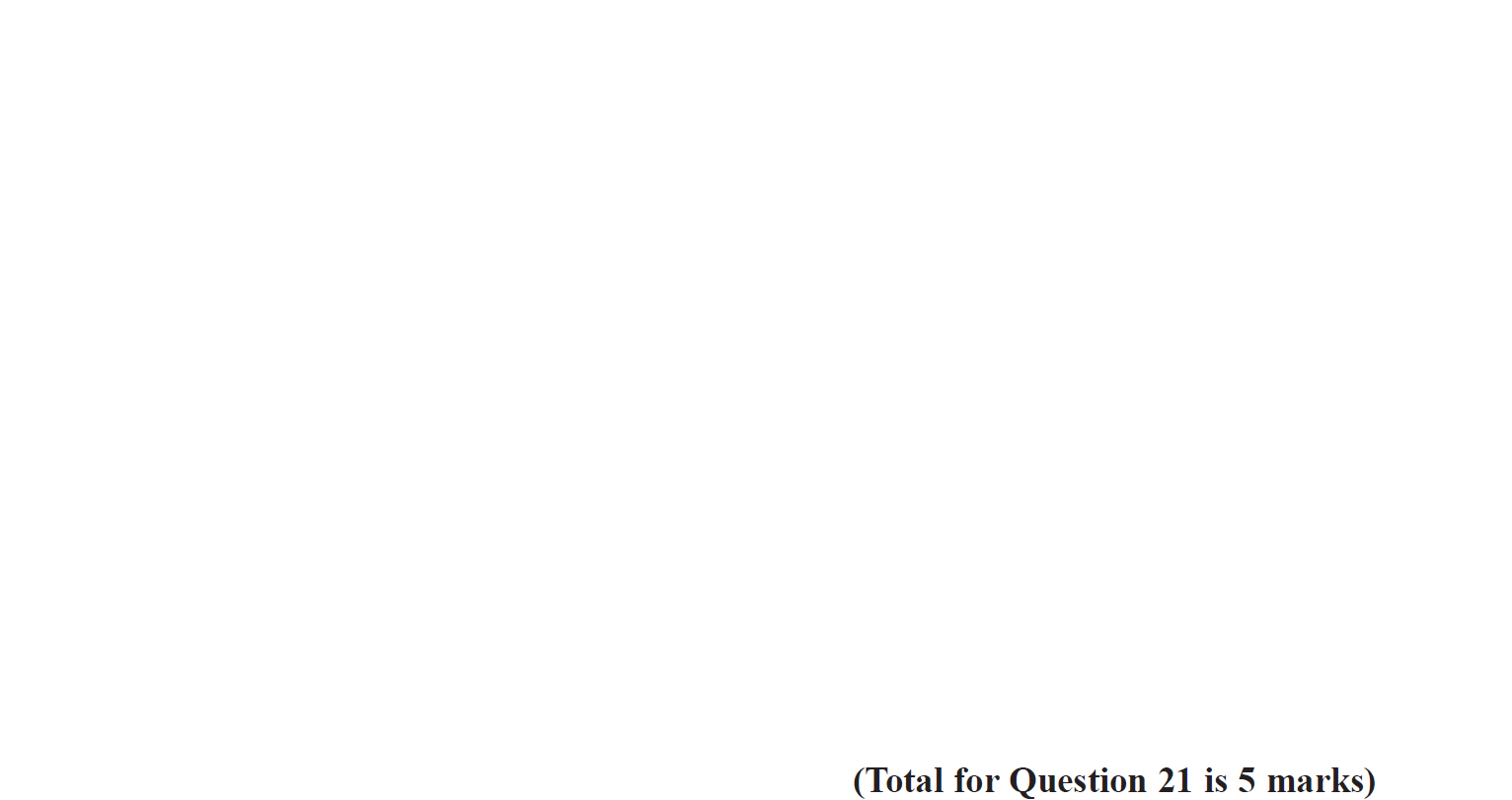 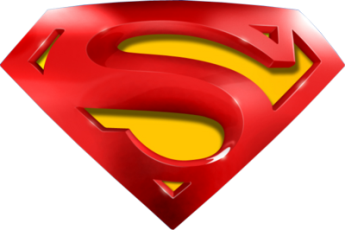 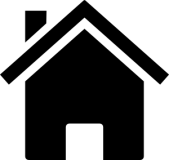 June 2018 2H Q21
Number
Upper & Lower Bounds
A
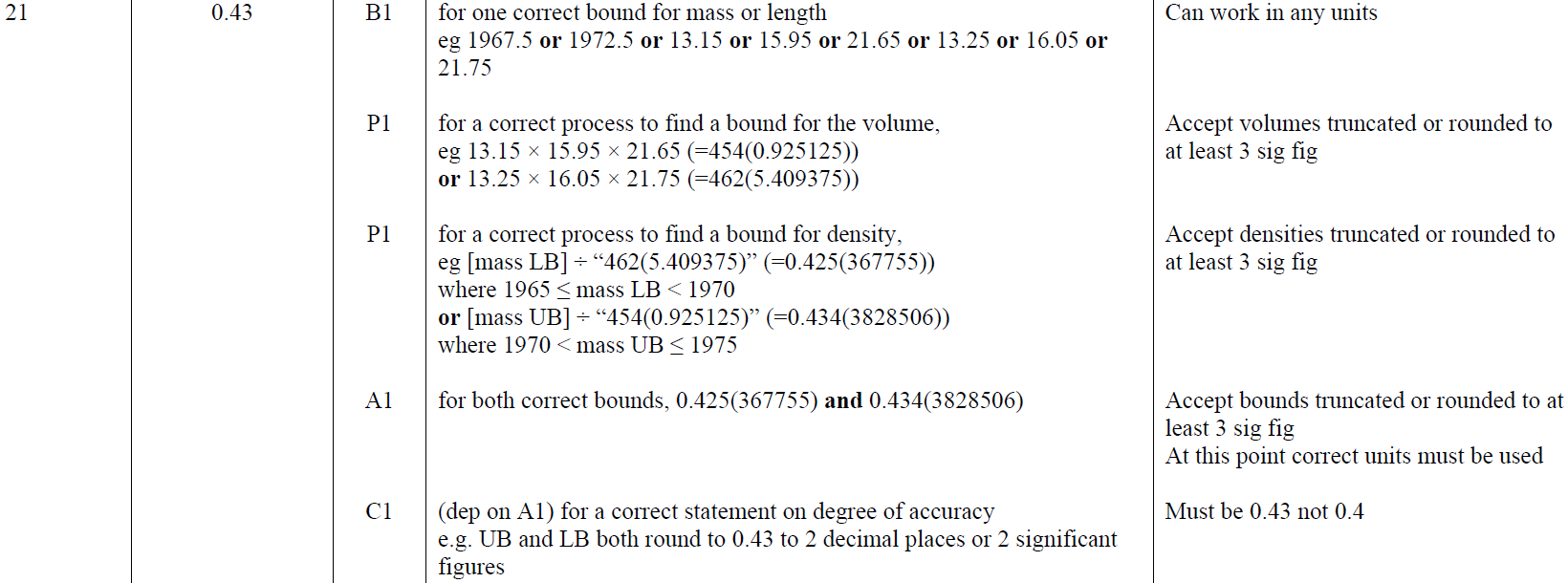 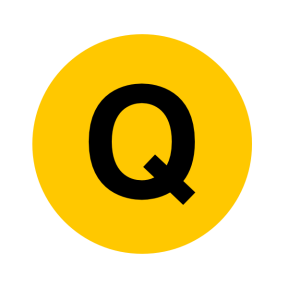 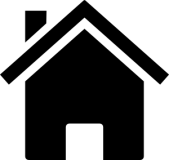 Nov 2018 2H Q9
Number
Upper & Lower Bounds
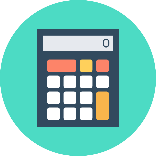 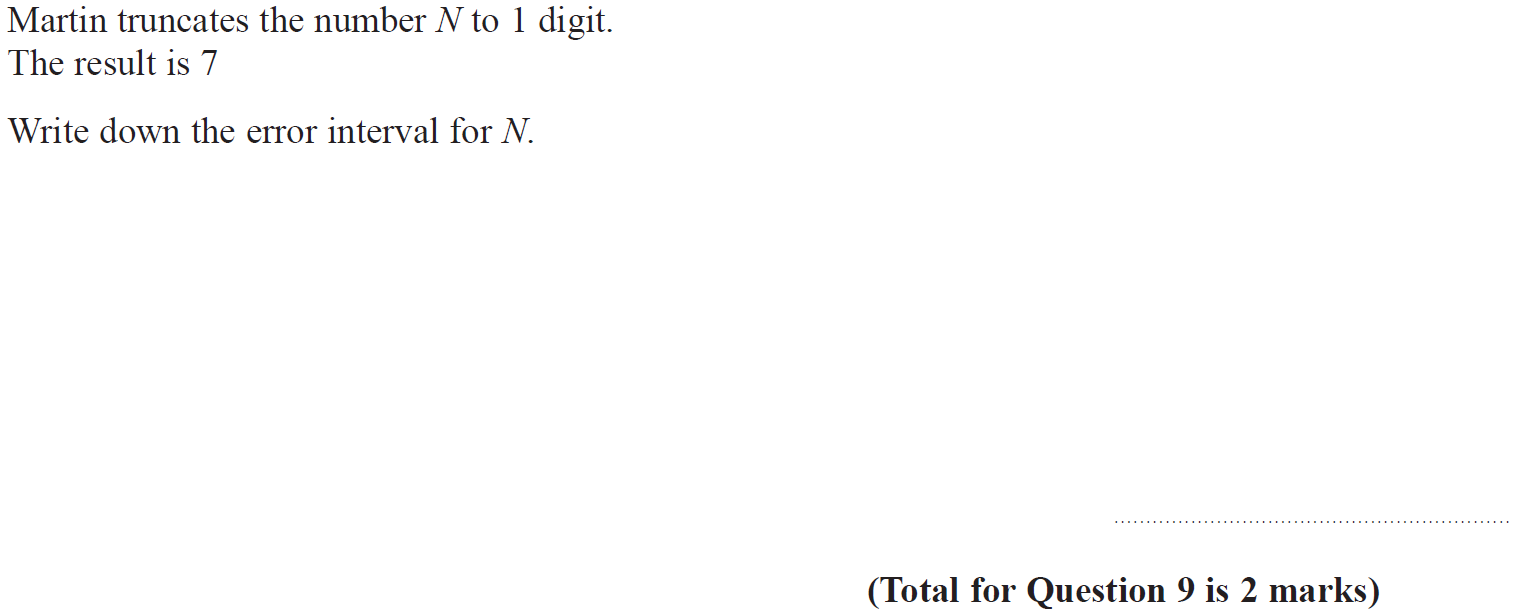 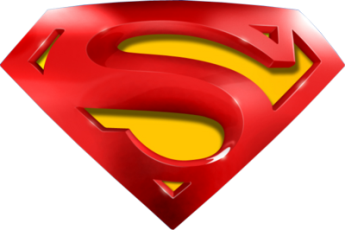 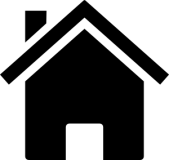 Nov 2018 2H Q9
Number
Upper & Lower Bounds
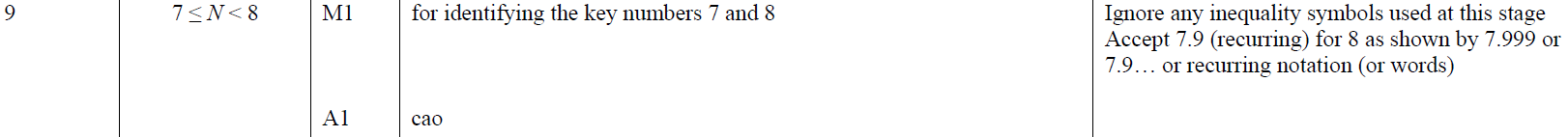 A
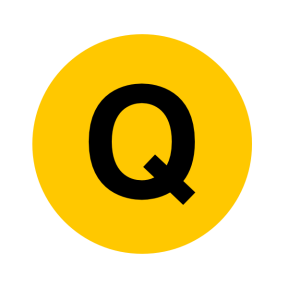 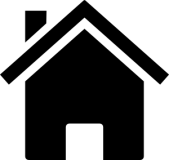 Nov 2018 3H Q18
Number
Upper & Lower Bounds
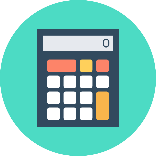 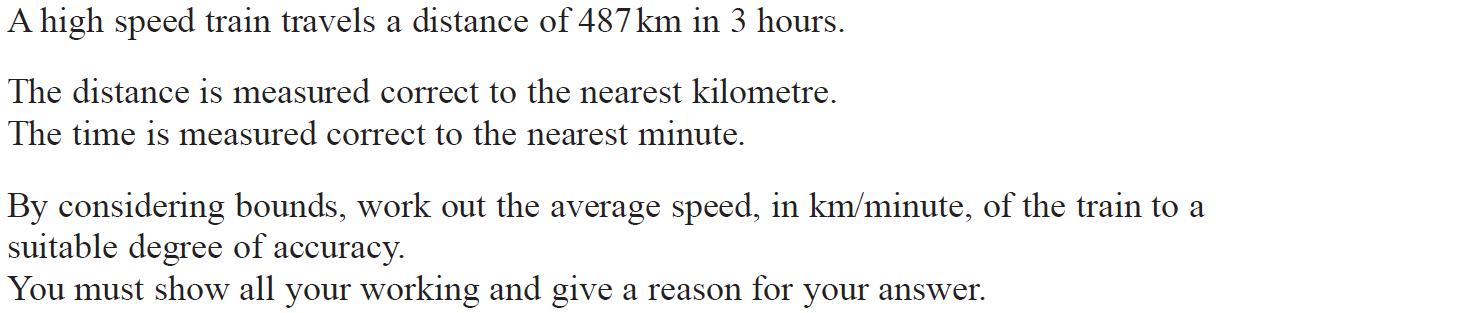 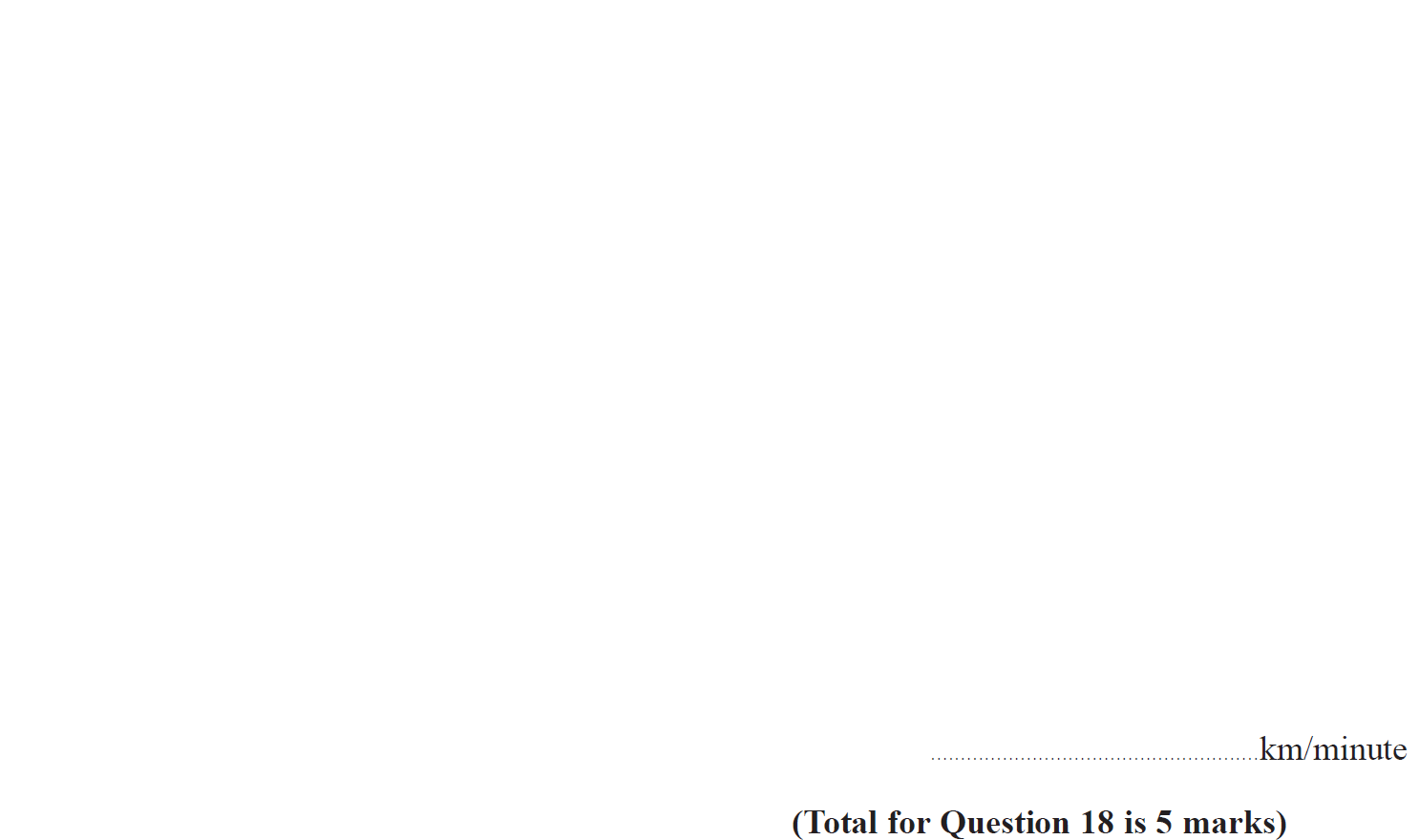 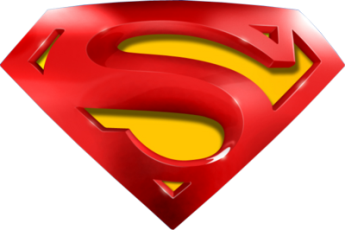 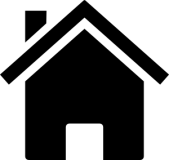 Nov 2018 3H Q18
Number
Upper & Lower Bounds
A
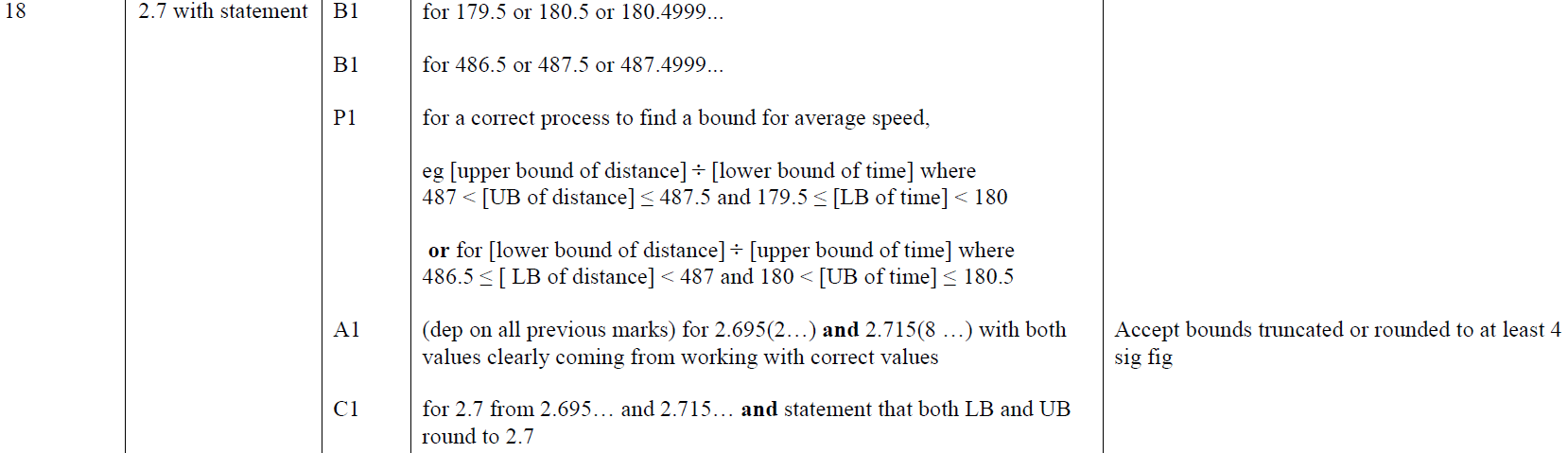 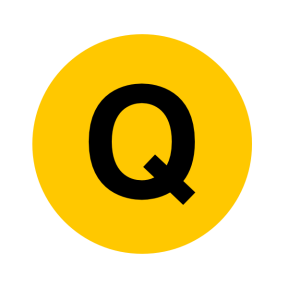 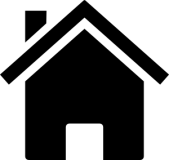 June 2019 2H Q6
Number
Upper & Lower Bounds
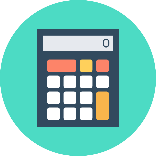 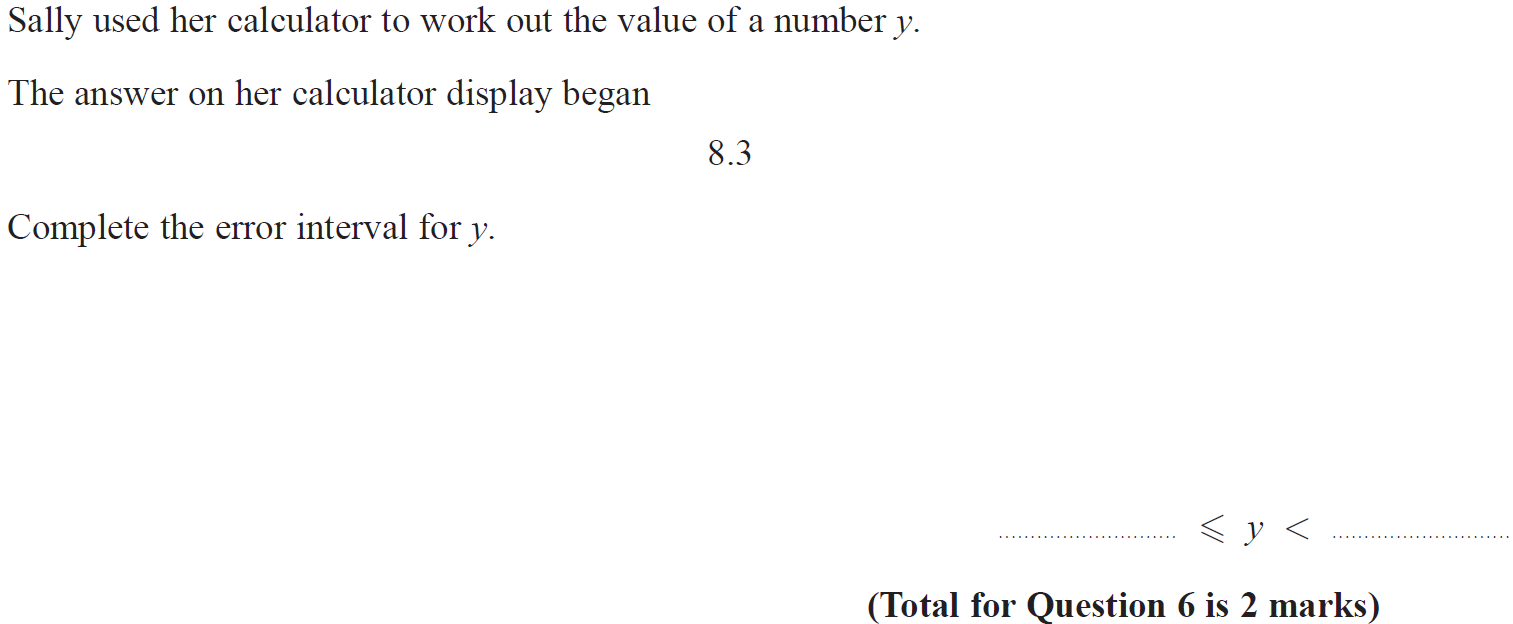 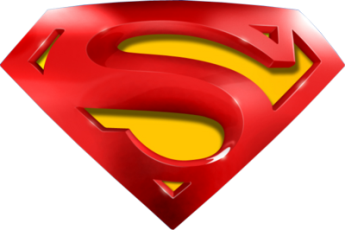 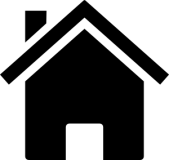 June 2019 2H Q6
Number
Upper & Lower Bounds
A
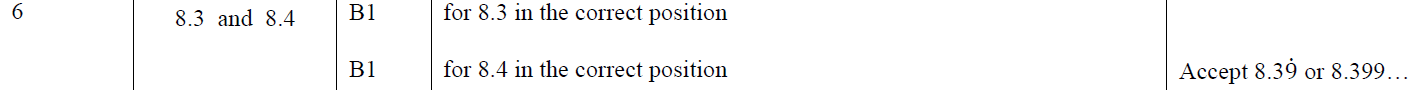 A SF
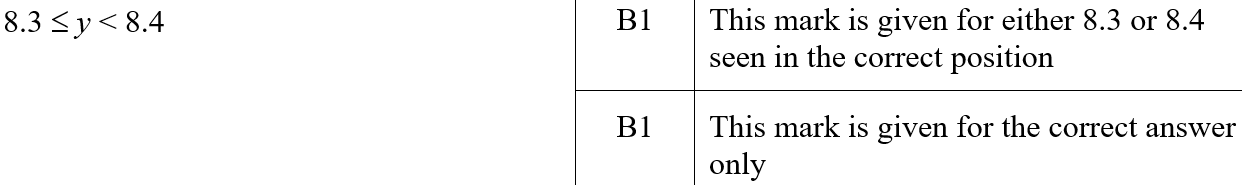 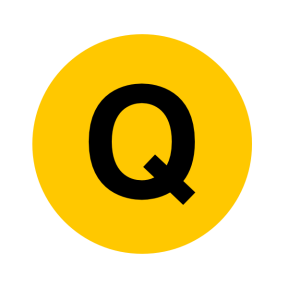 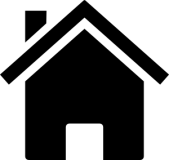 June 2019 3H Q19
Number
Upper & Lower Bounds
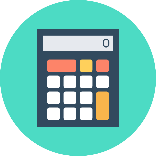 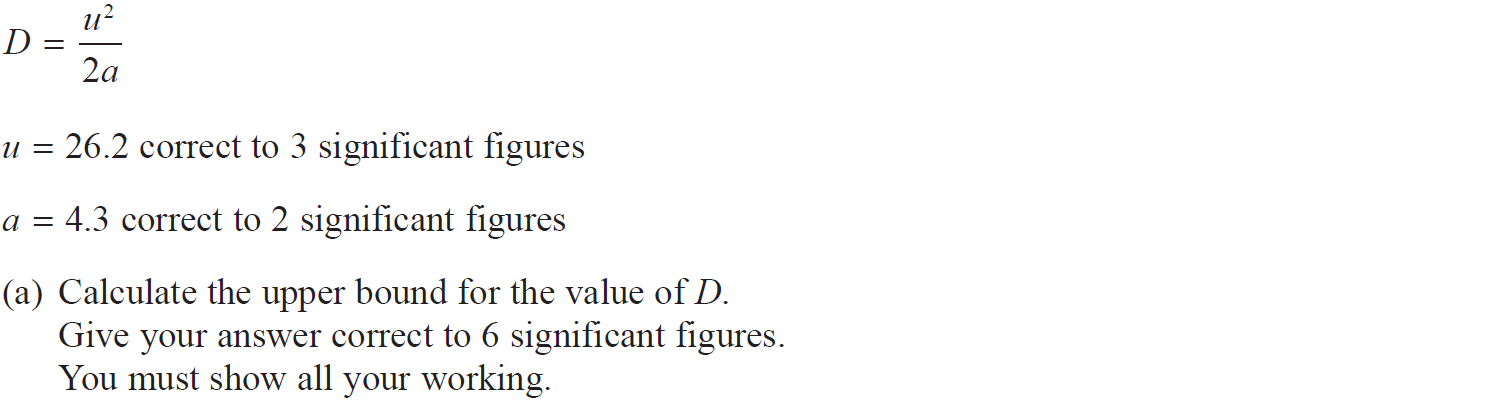 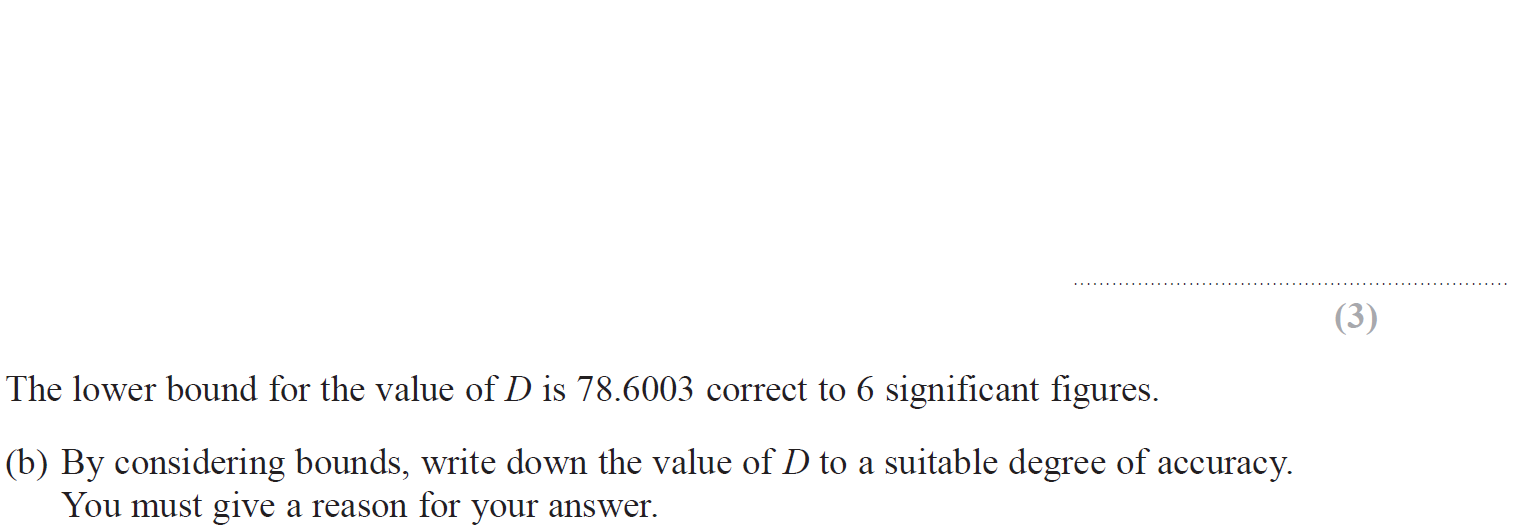 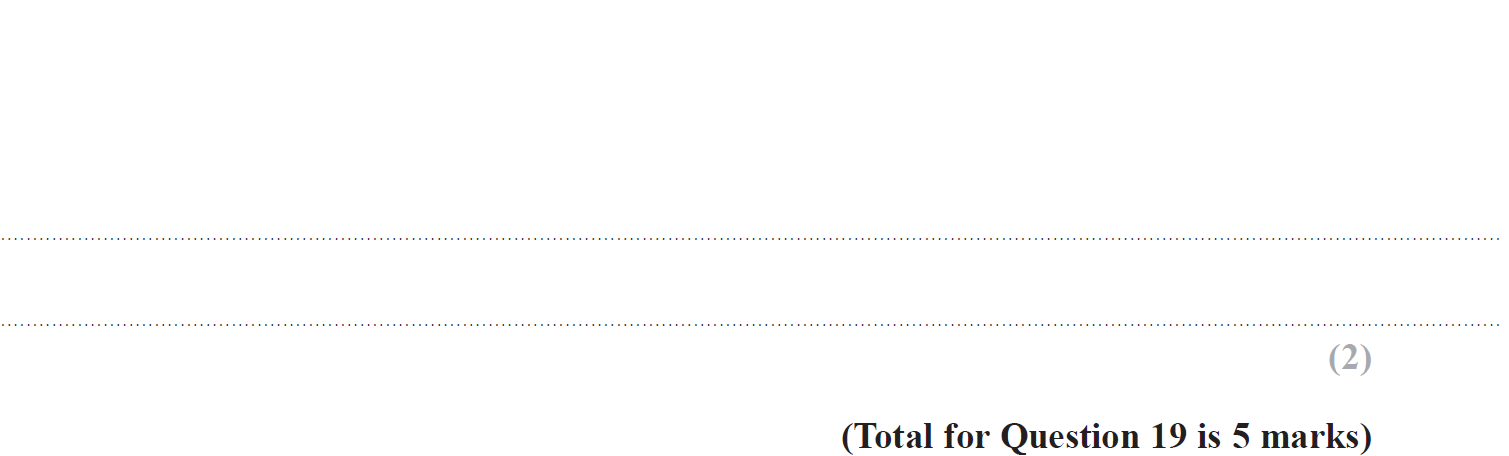 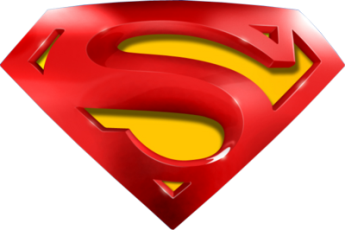 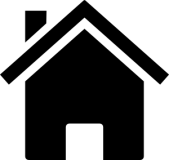 June 2019 3H Q19
Number
Upper & Lower Bounds
A
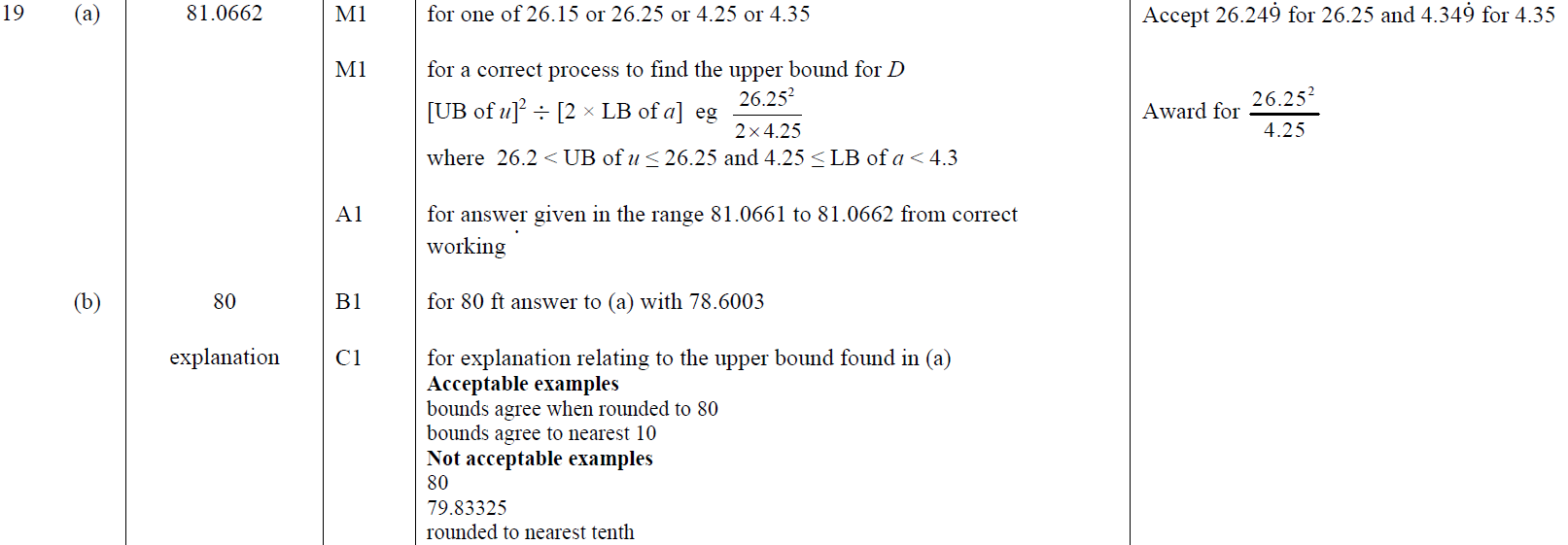 B
A SF
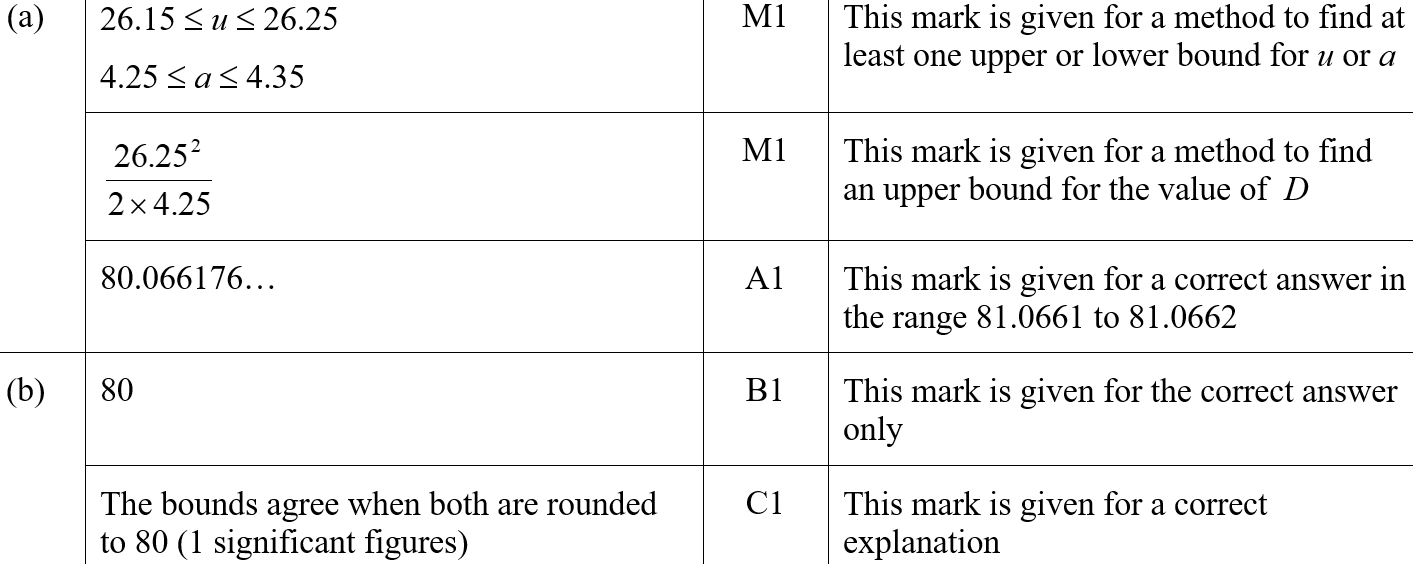 B SF
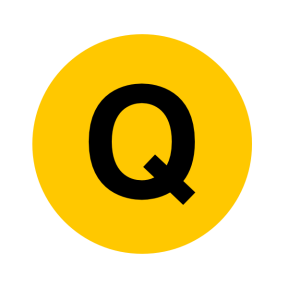 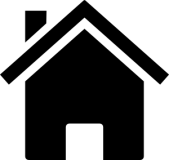 Number
Fractions
Fractions
Nov 2017
3H Q5
Spec 1
2H Q12
May 2018
1H Q1
Spec 2
1H Q6
May 2019
1H Q9
Tree Diagrams
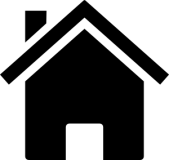 Context
See also
FDPR mixed context
Basic Probability
Multiple Events
Specimen Set 1 2H Q12
Number
Fractions
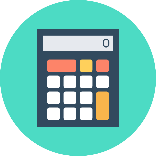 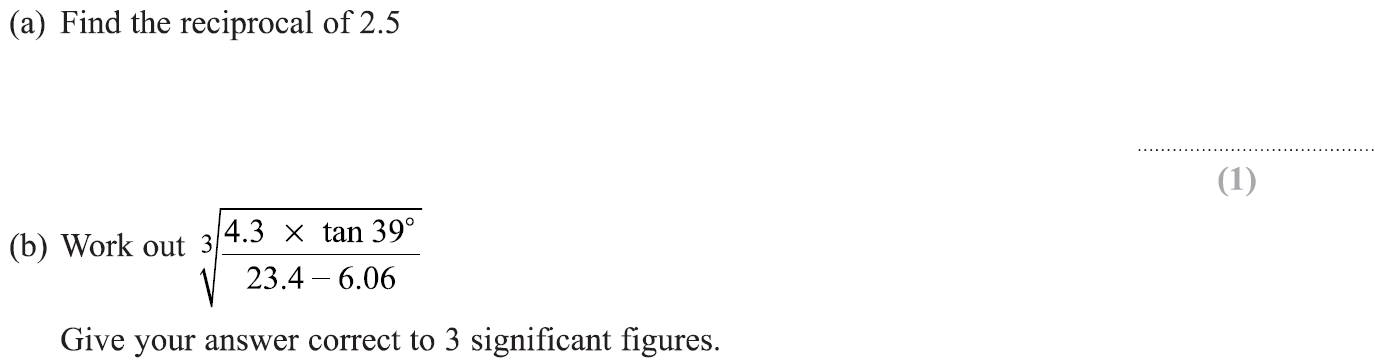 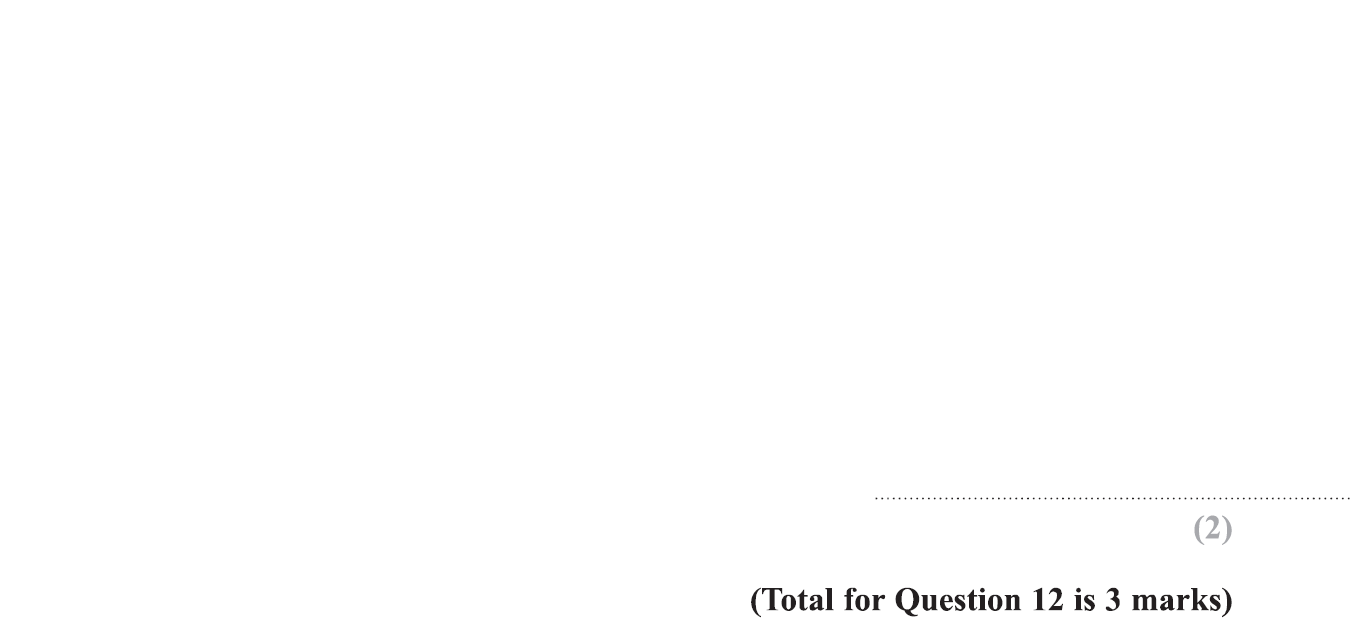 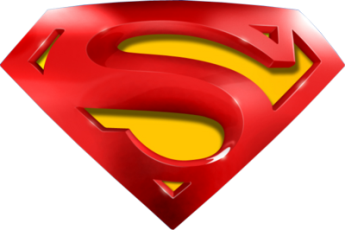 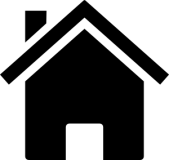 Specimen Set 1 2H Q12
Number
Fractions
A
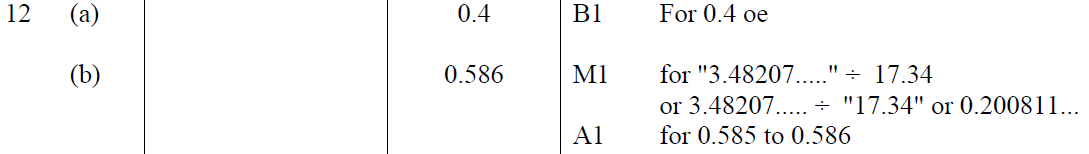 B
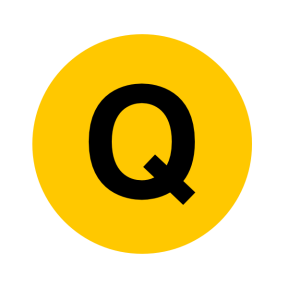 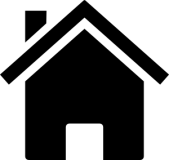 Specimen Set 2 1H Q6
Number
Fractions
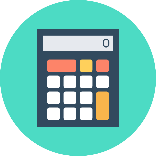 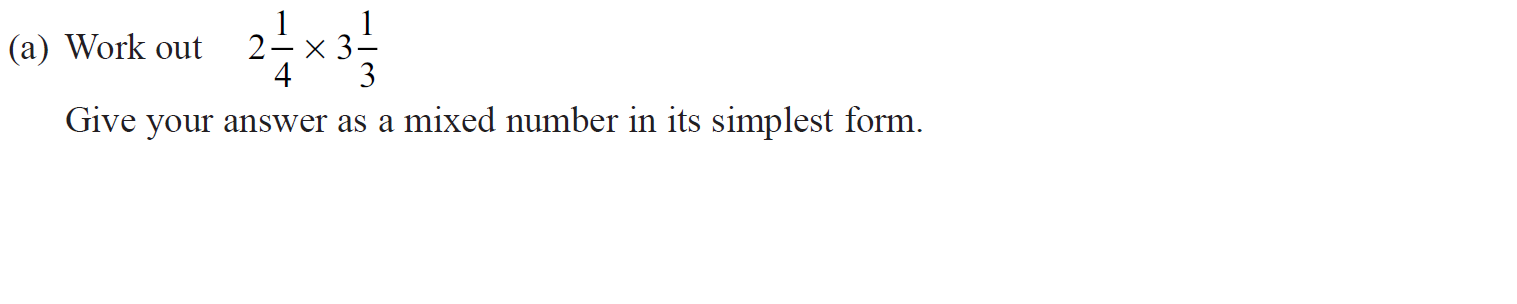 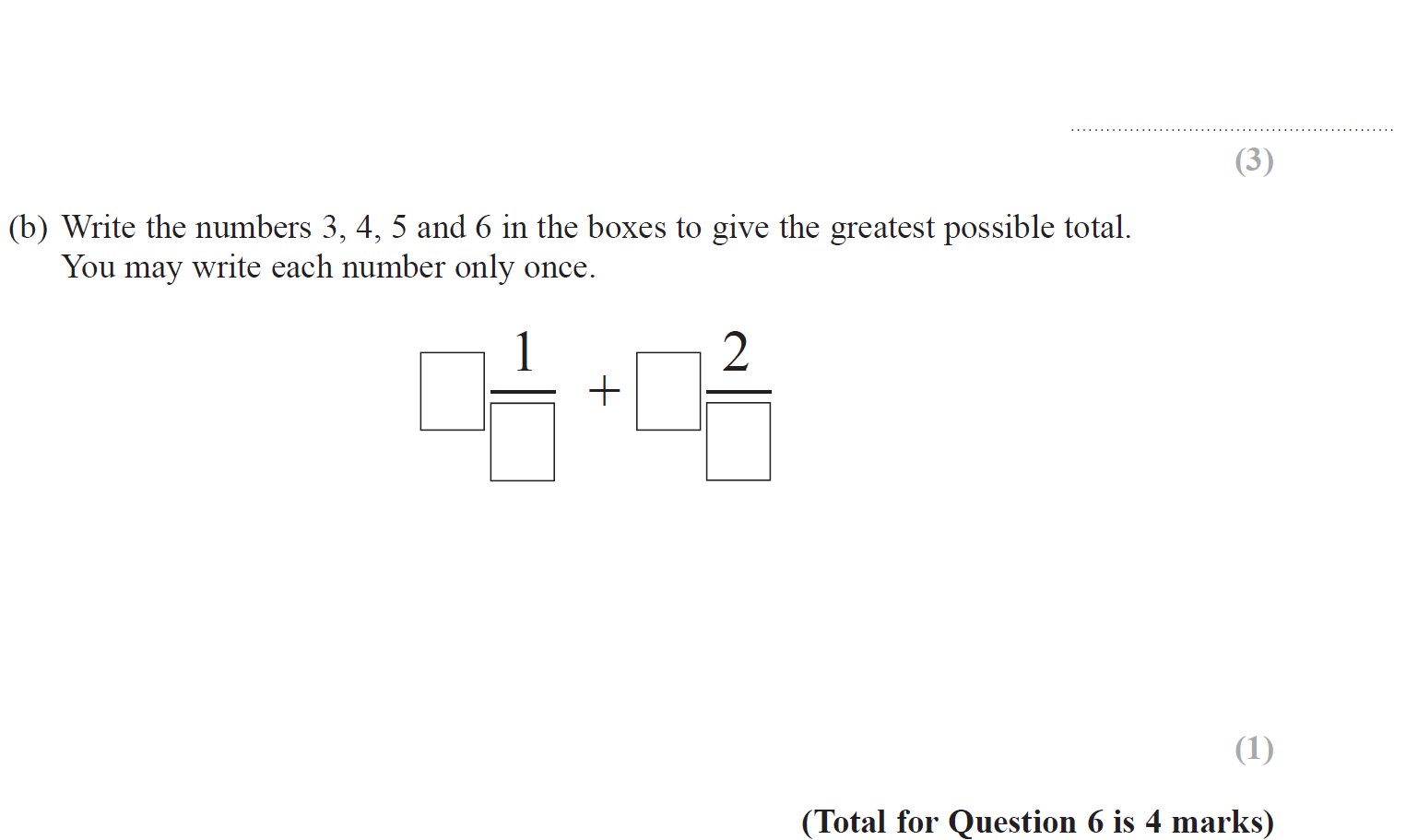 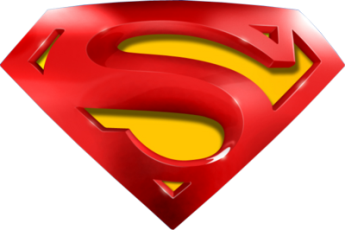 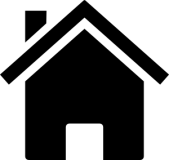 Specimen Set 2 1H Q6
Number
Fractions
A
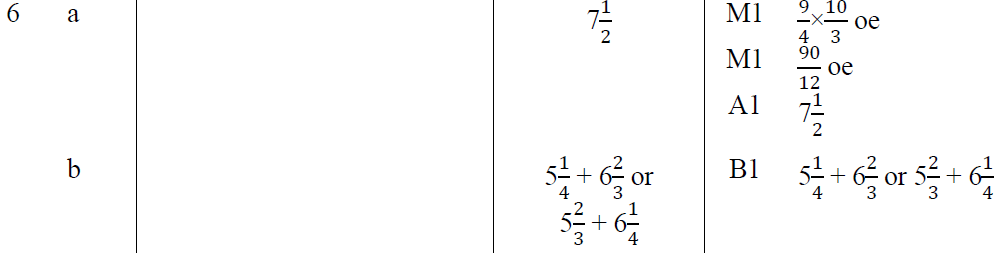 B
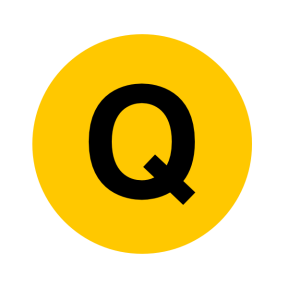 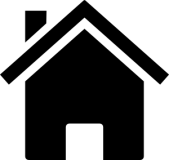 Nov 2017 3H Q5
Number
Fractions
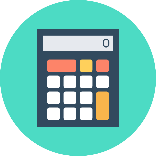 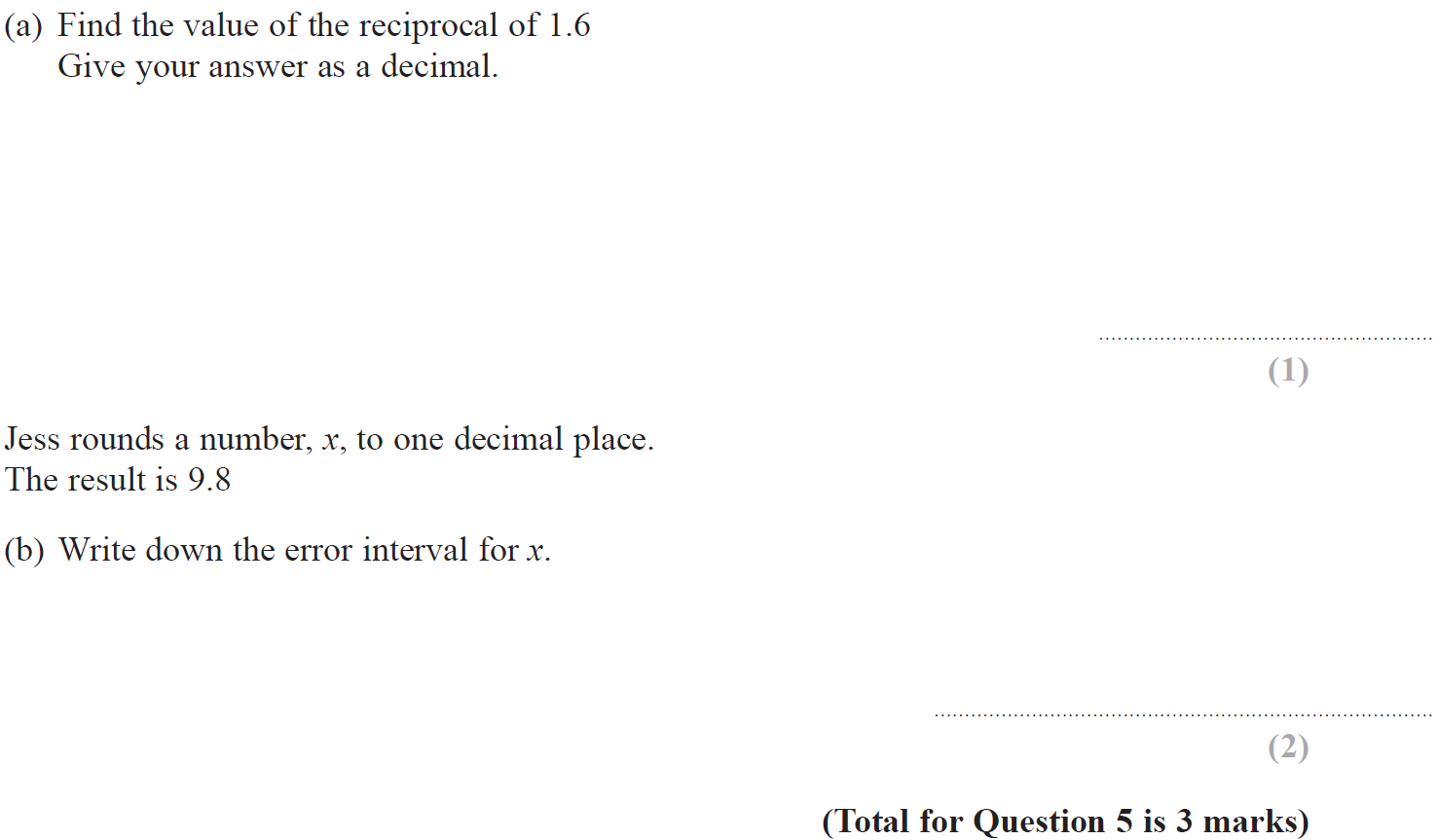 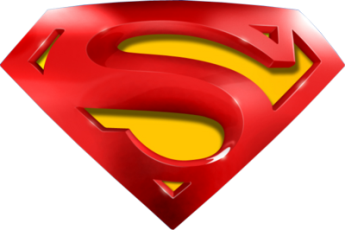 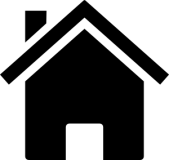 Nov 2017 3H Q5
Number
Fractions
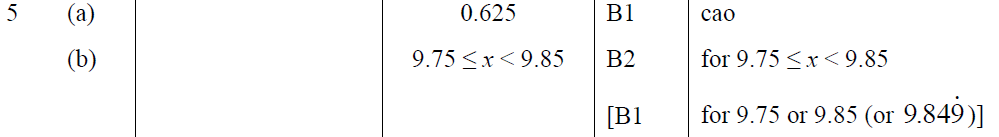 A
B
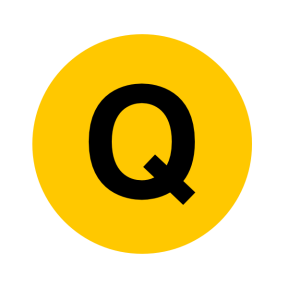 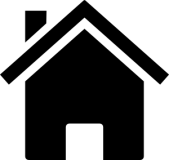 May 2018 1H Q1
Number
Fractions
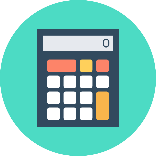 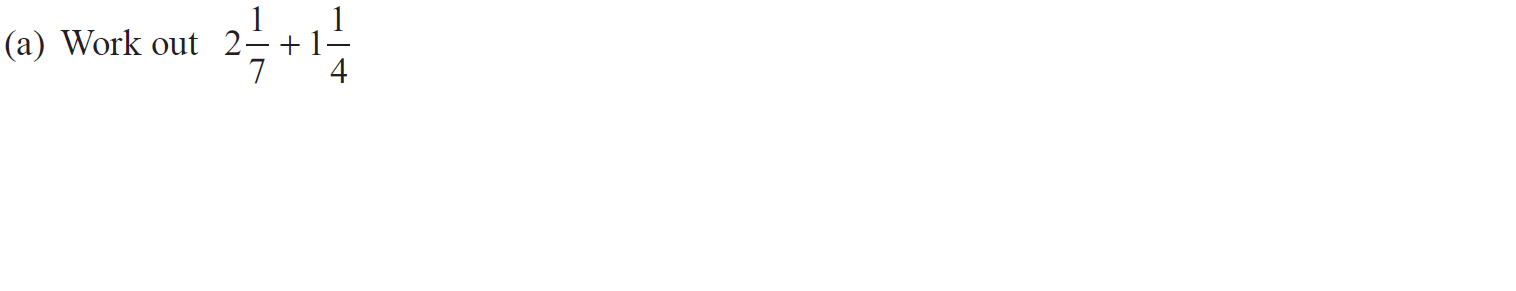 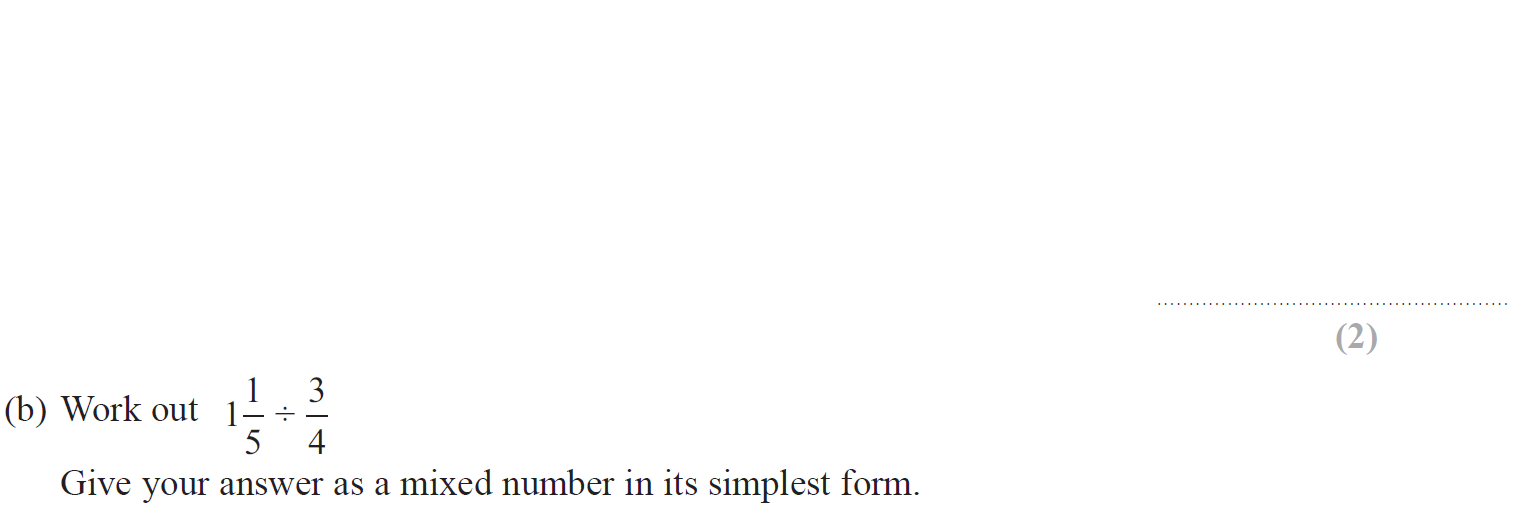 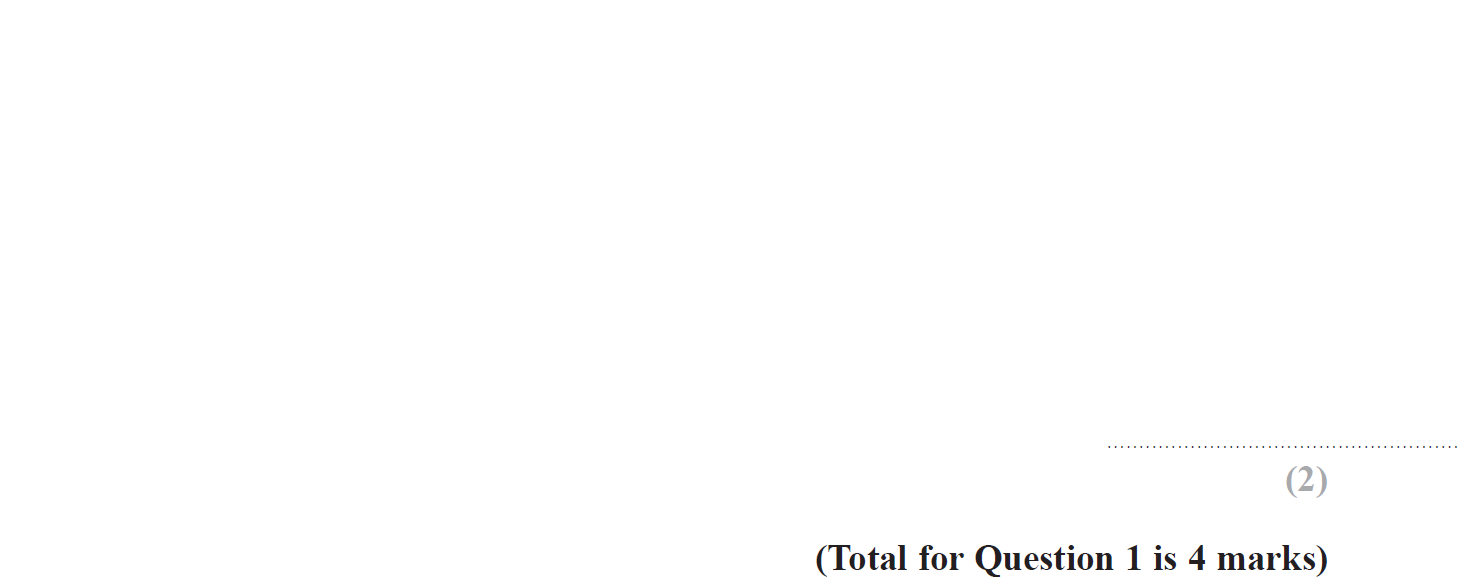 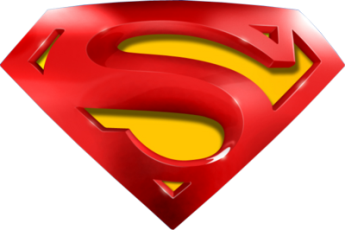 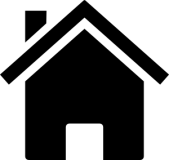 May 2018 1H Q1
Number
Fractions
A
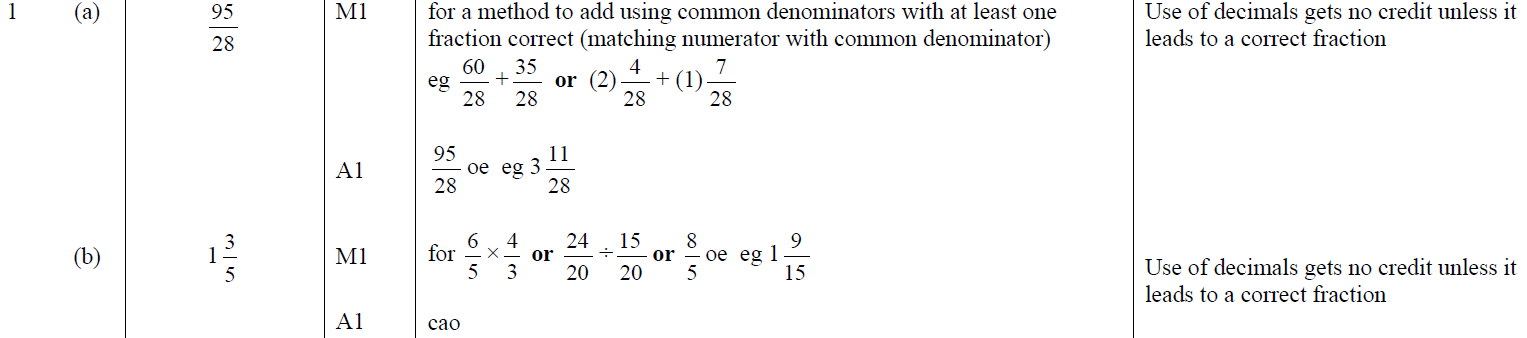 B
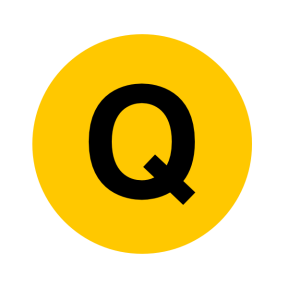 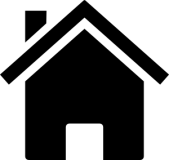 May 2019 1H Q9
Number
Fractions
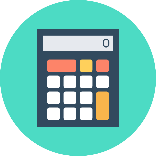 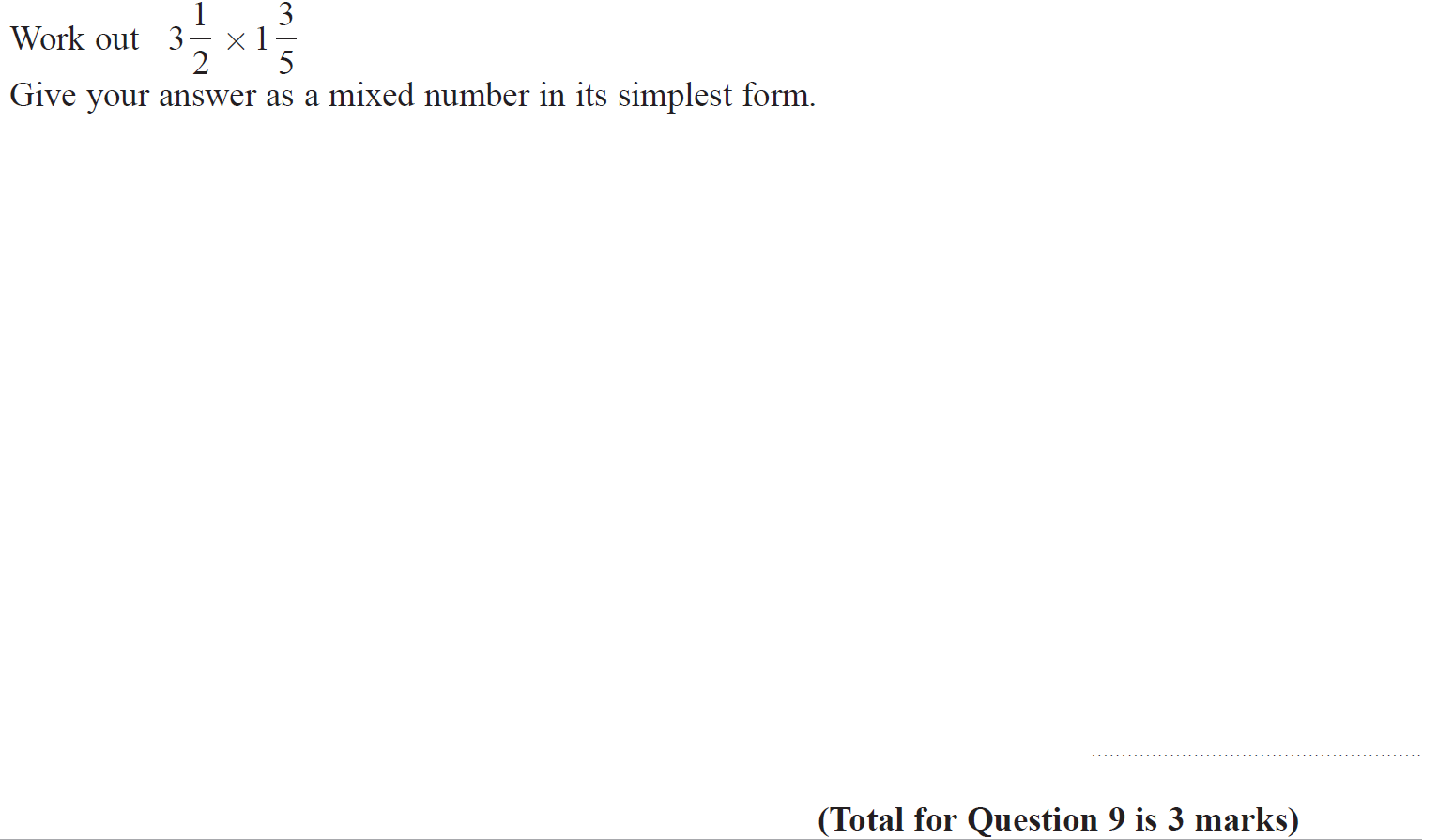 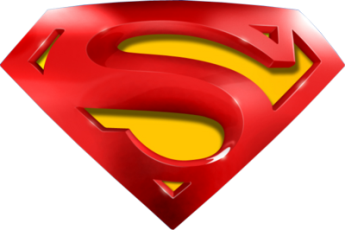 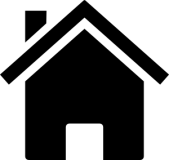 May 2019 1H Q9
Number
Fractions
A
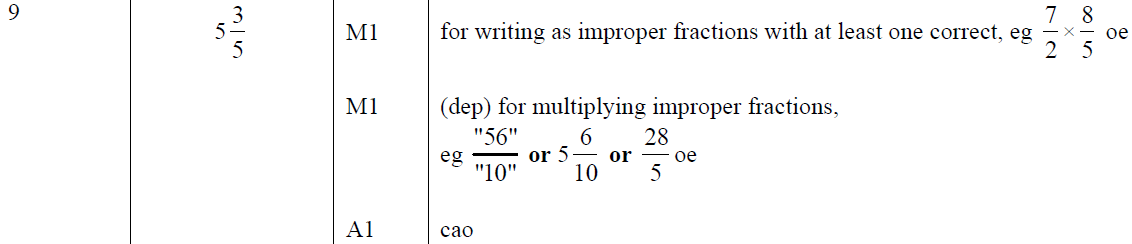 A SF
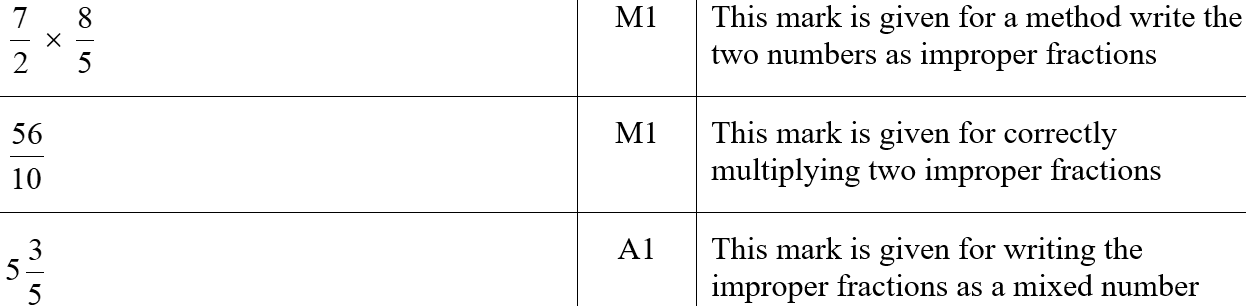 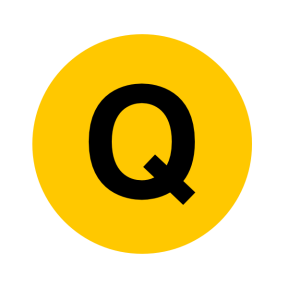 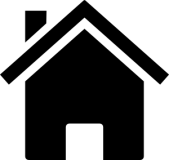 Number
Ratio & Basic Proportion
Ratio & Basic Proportion
SAM
2H Q1
Spec 1
2H Q7
June 2017 3H Q12
Nov 2017 3H Q4
Nov 2018 2H Q17
May 2018 1H Q2
Nov 2018 3H Q6
SAM
2H Q8
Spec 2
1H Q5
Nov 2017 1H Q2
SAM
3H Q2
Spec 2
2H Q6
Nov 2017 1H Q13
May 2018 1H Q8
May 2019 1H Q2
June 2019 2H Q17
June 2018 2H Q12
Spec 1
1H Q10
Nov 2017 1H Q14
Spec 2
2H Q21
May 2019 1H Q6
June 2019 3H Q9
Spec 1
1H Q16
Spec 2
3H Q1
Nov 2017 2H Q9
Nov 2018 1H Q4
May 2019 1H Q17
Nov 2018 2H Q10
Spec 1
2H Q2
Spec 2
3H Q6
Nov 2017 3H Q2
June 2019 2H Q7
Inverse Proportion in context
Proportion Graphs
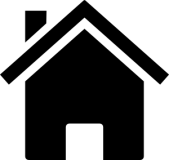 See also
Similar Shapes
FDPR mixed context
Pie Charts
SAM 2H Q1
Number
Ratio & Basic Proportion
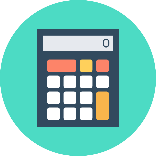 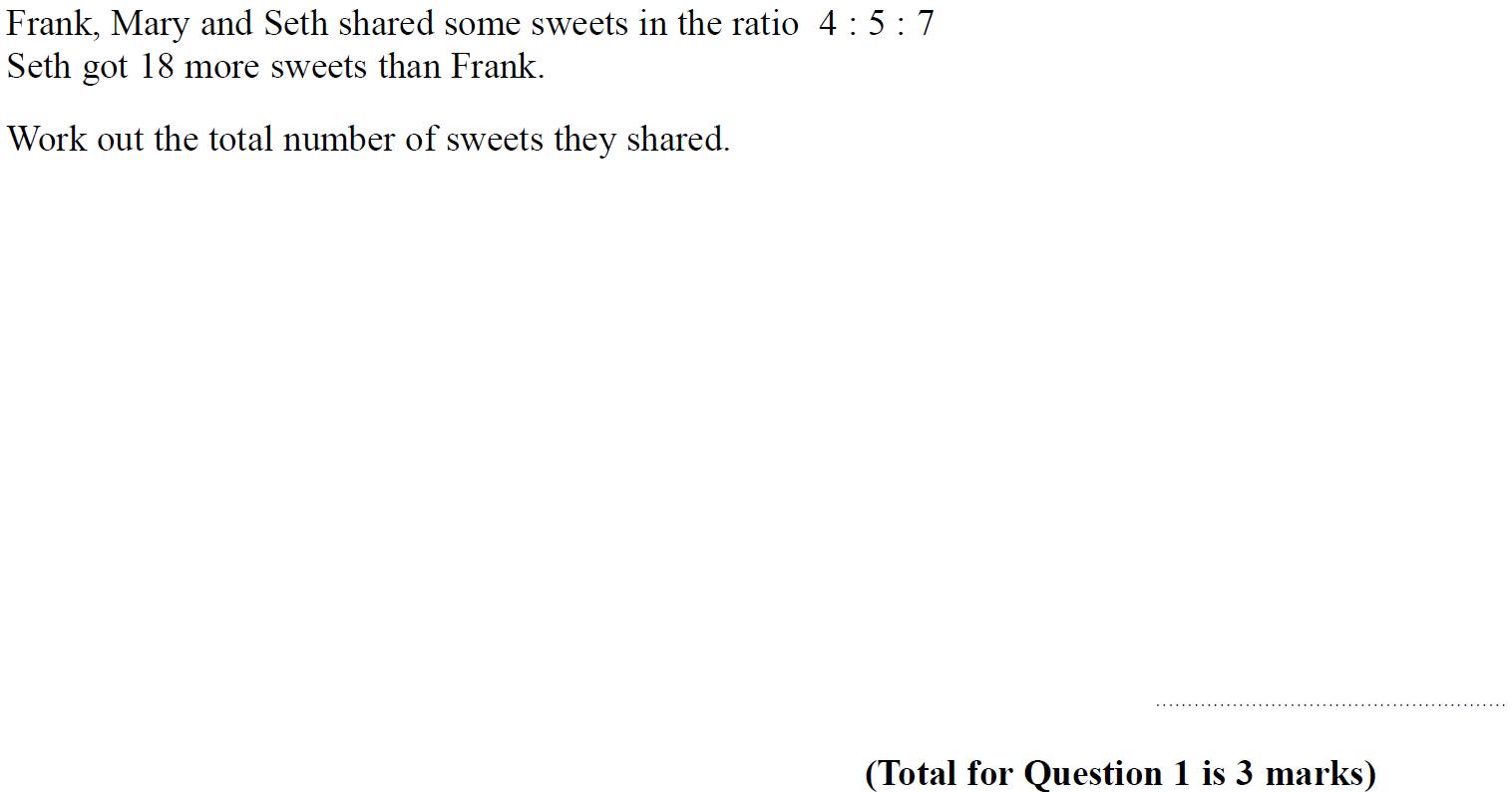 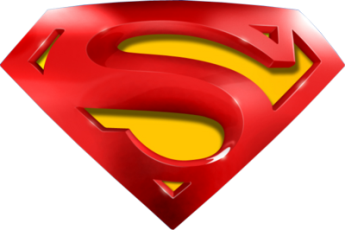 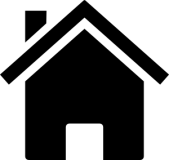 SAM 2H Q1
Number
Ratio & Basic Proportion
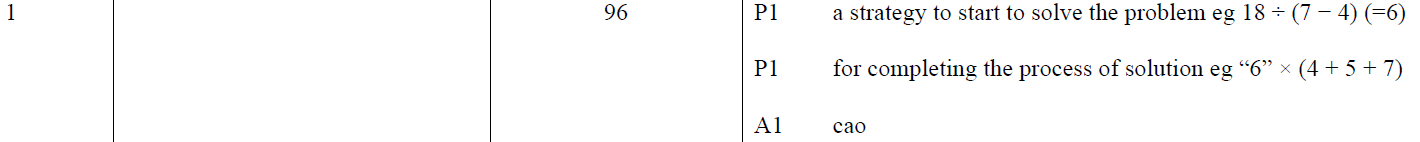 A
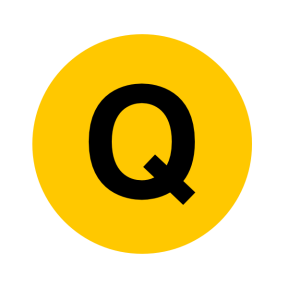 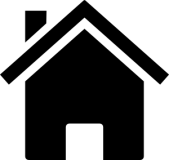 SAM 2H Q8
Number
Ratio & Basic Proportion
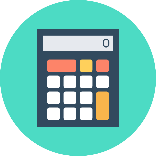 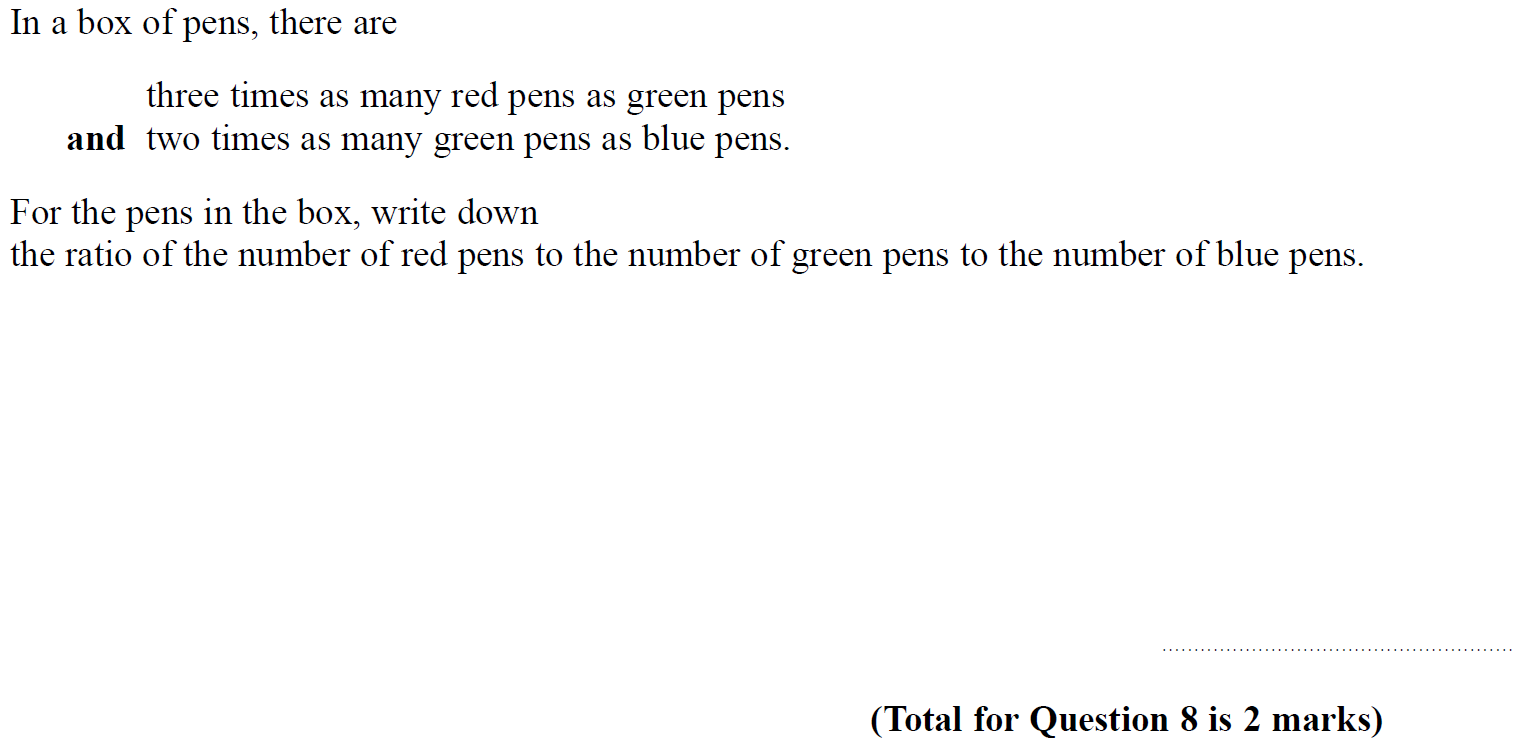 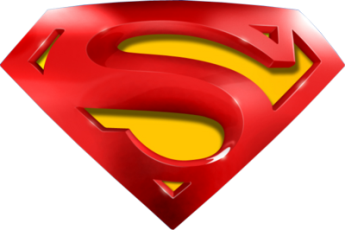 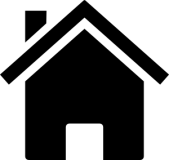 SAM 2H Q8
Number
Ratio & Basic Proportion
A
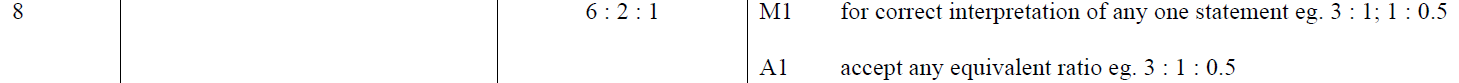 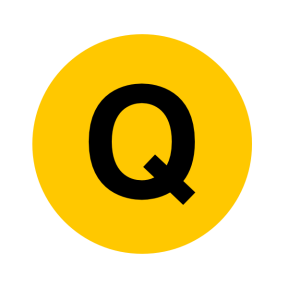 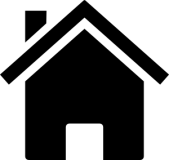 SAM 3H Q2
Number
Ratio & Basic Proportion
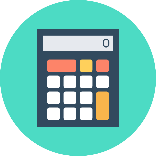 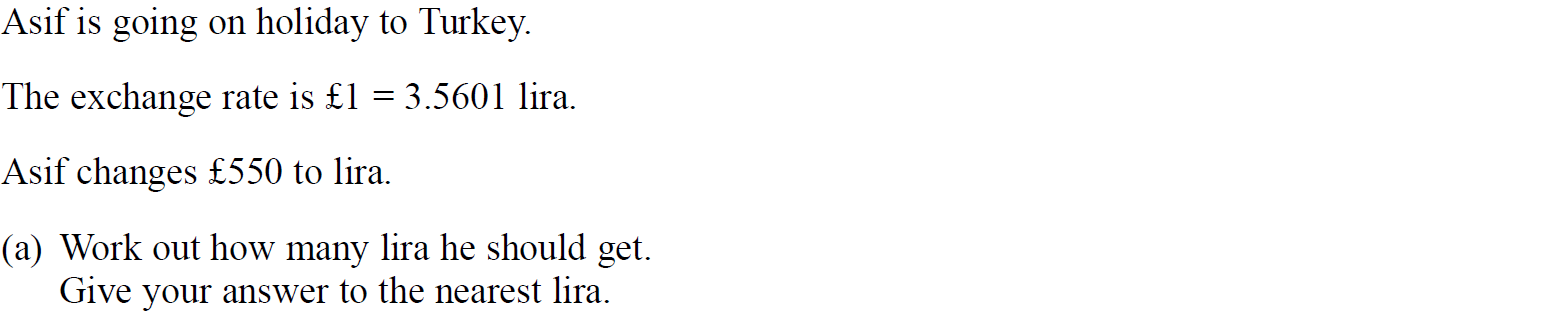 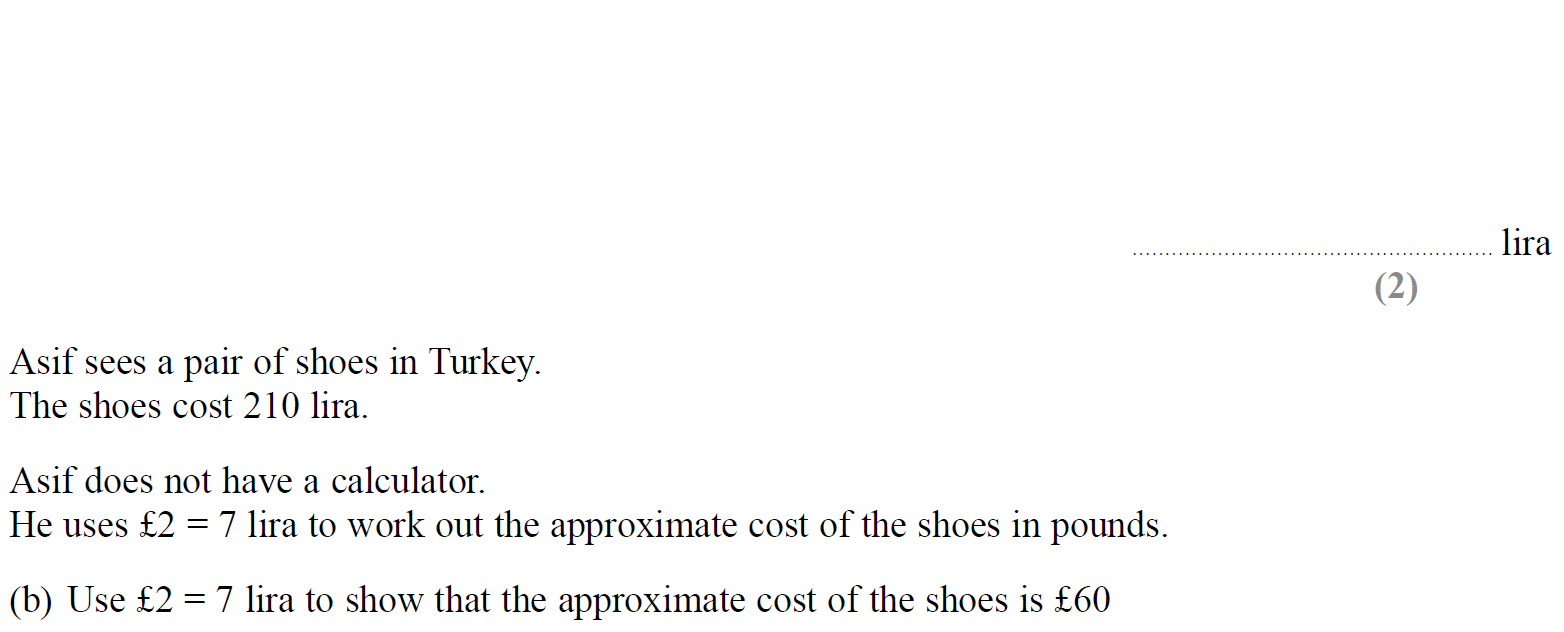 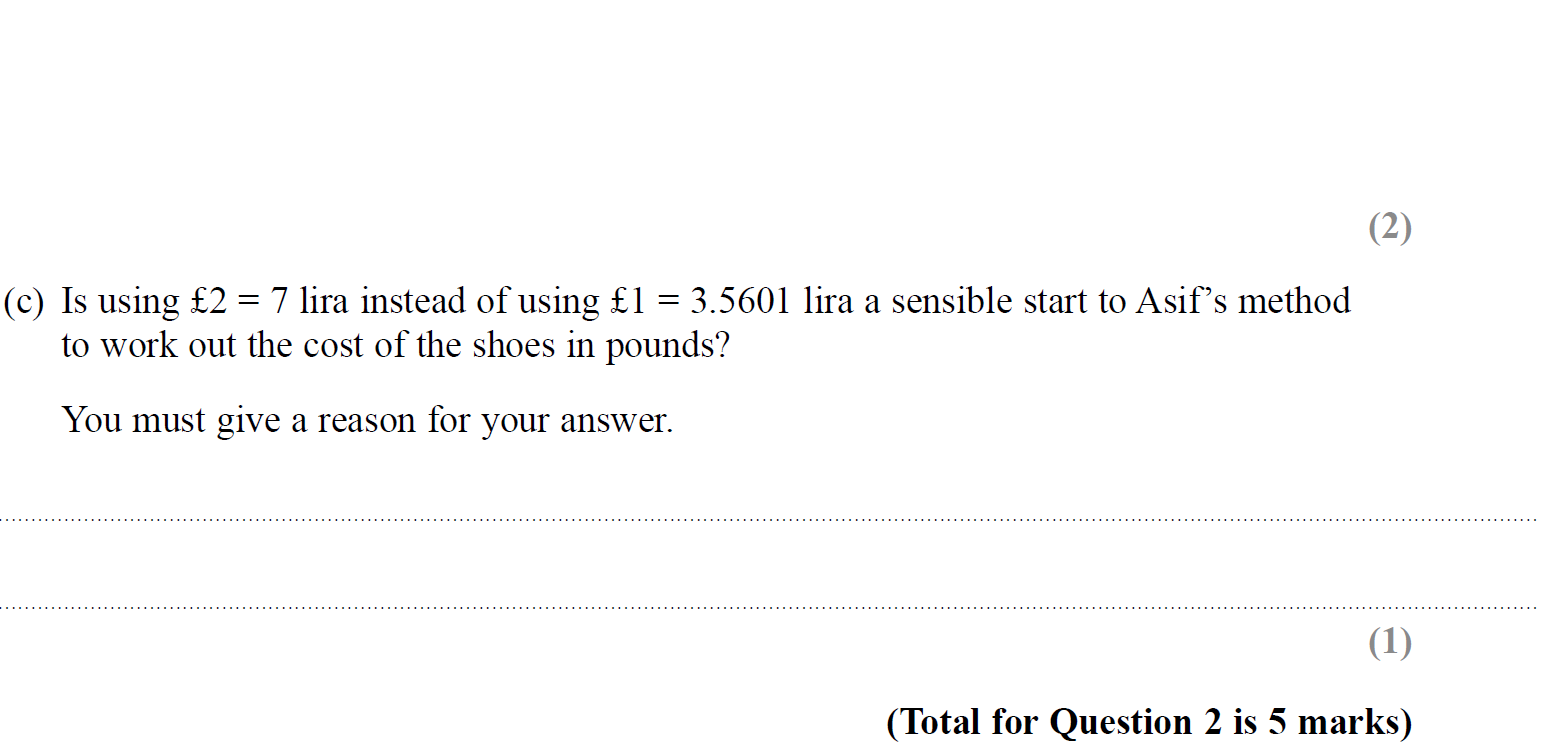 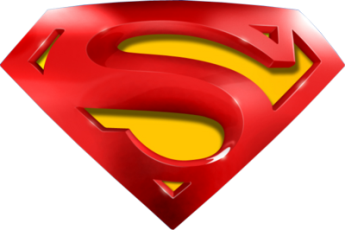 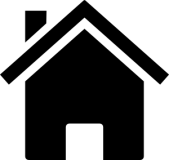 SAM 3H Q2
Number
Ratio & Basic Proportion
A
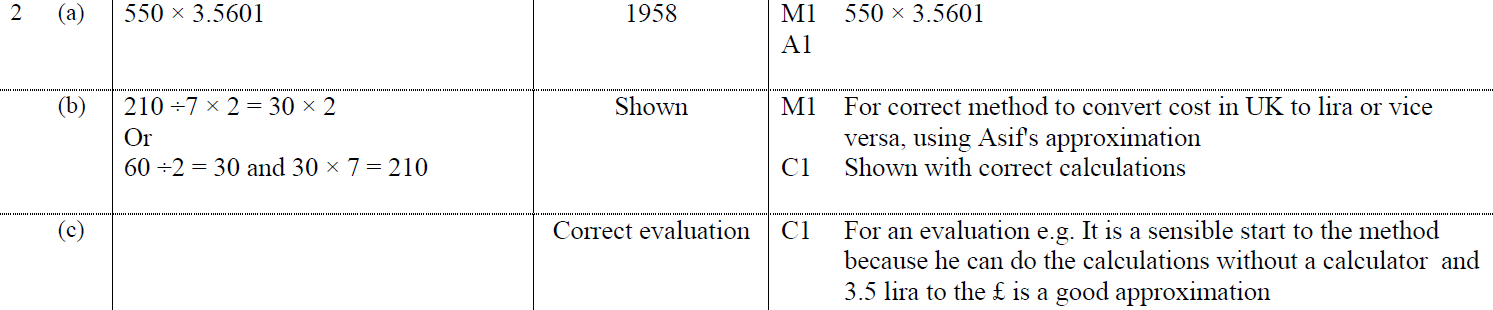 B
C
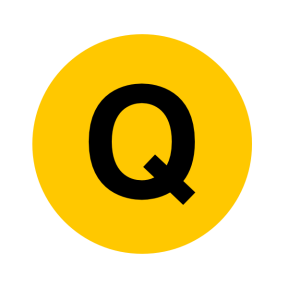 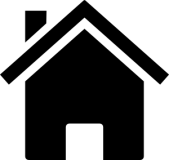 Specimen Set 1 1H Q10
Number
Ratio & Basic Proportion
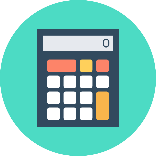 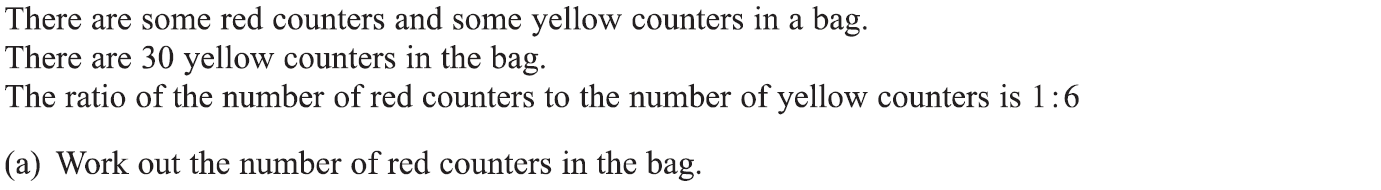 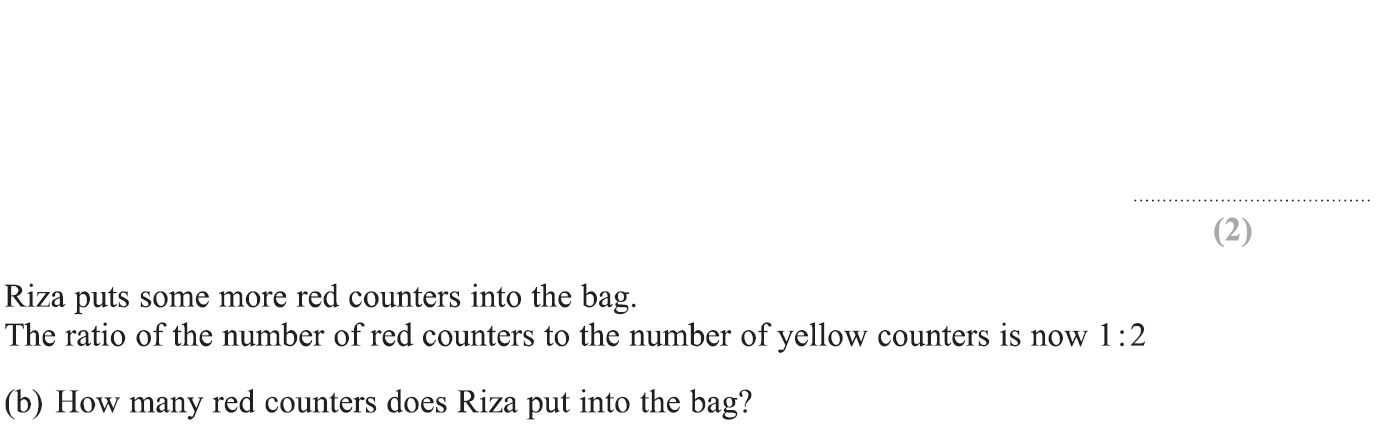 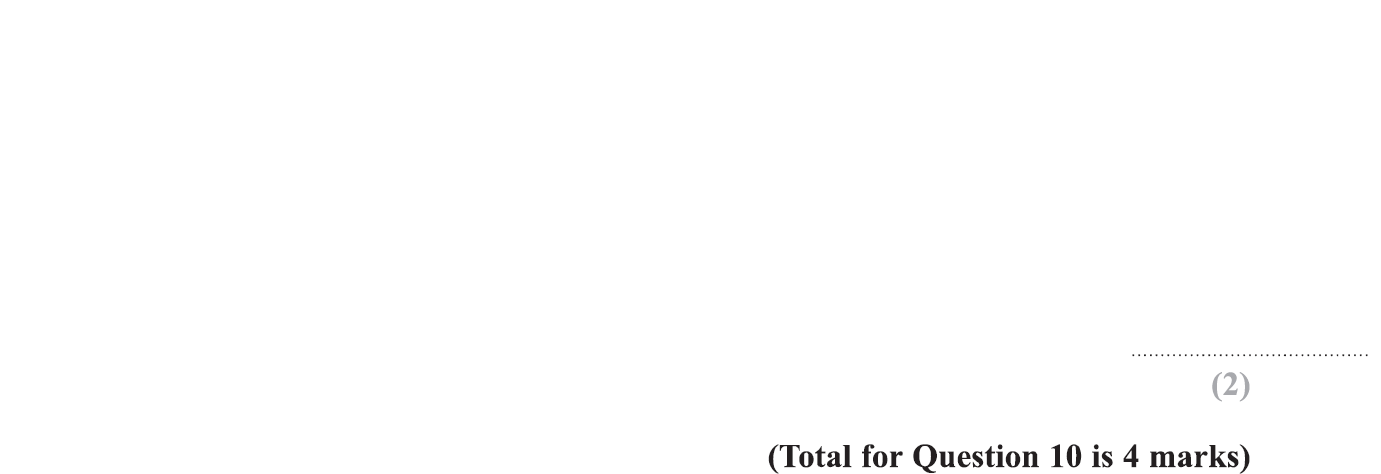 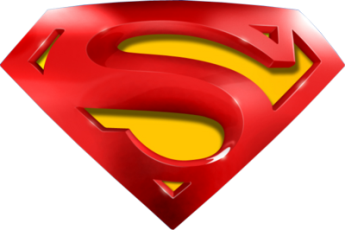 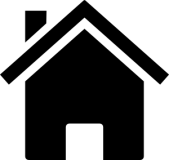 Specimen Set 1 1H Q10
Number
Ratio & Basic Proportion
A
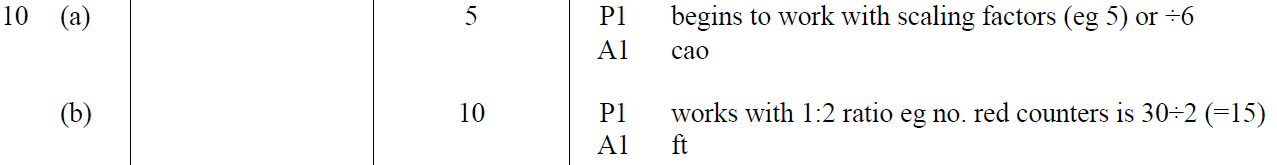 B
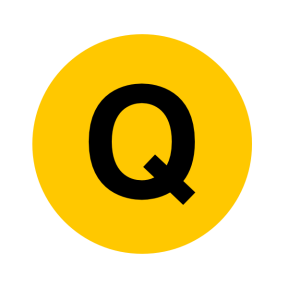 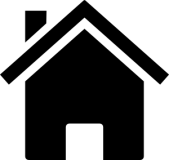 Specimen Set 1 1H Q16
Number
Ratio & Basic Proportion
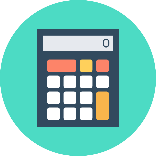 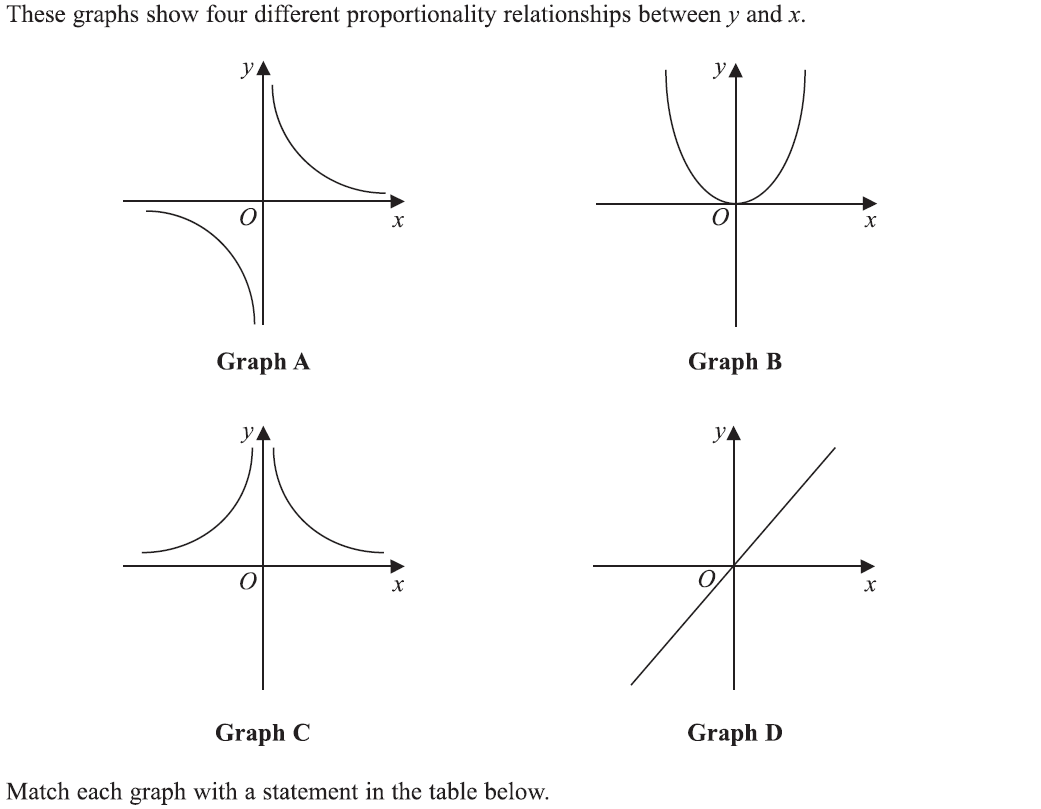 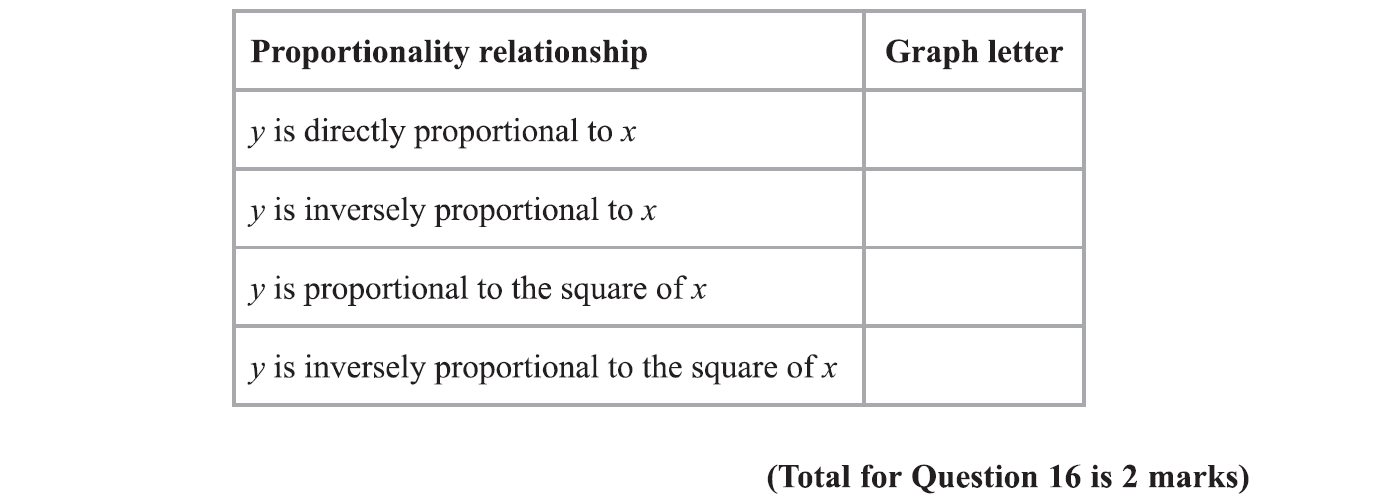 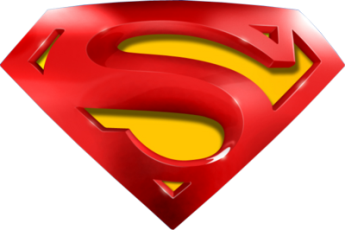 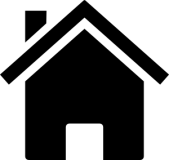 Specimen Set 1 1H Q16
Number
Ratio & Basic Proportion
A
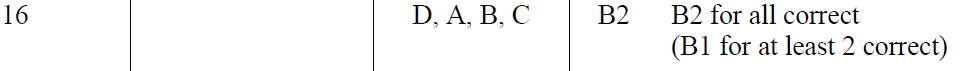 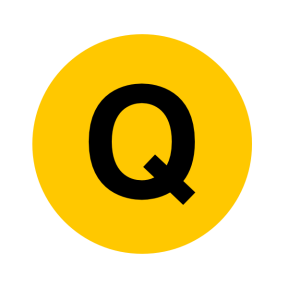 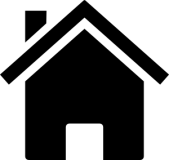 Specimen Set 1 2H Q2
Number
Ratio & Basic Proportion
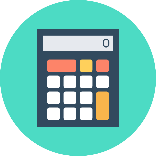 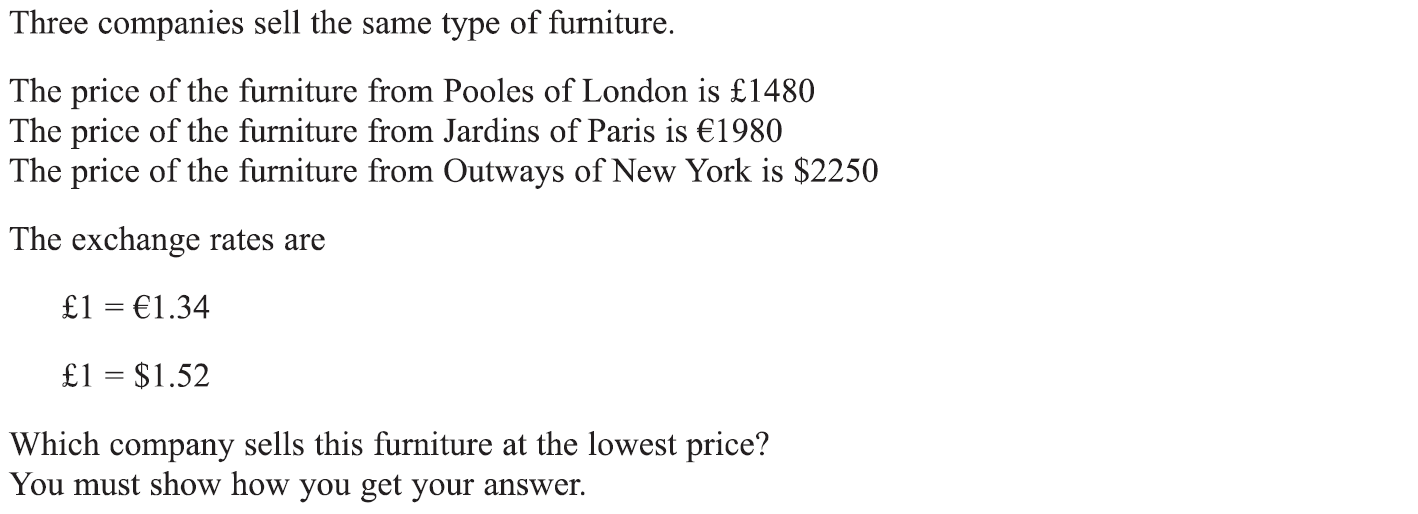 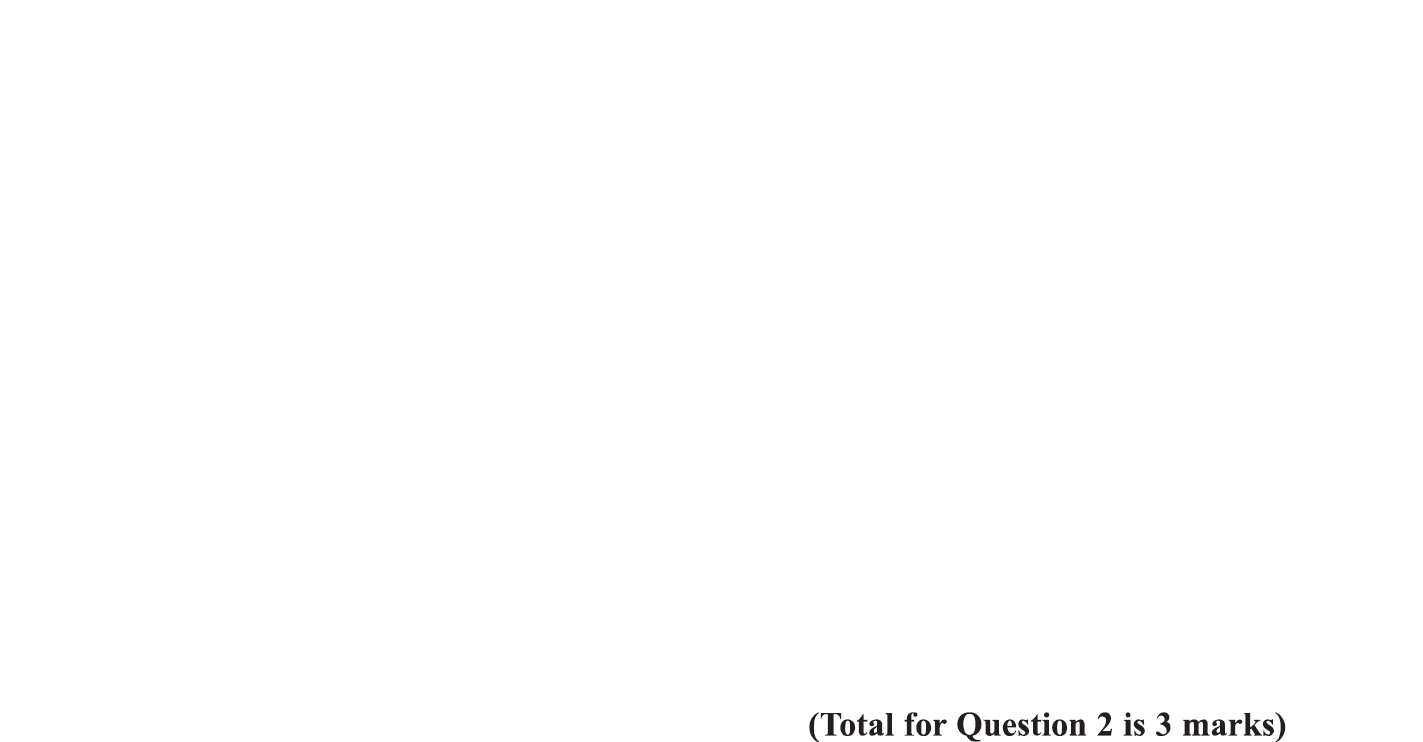 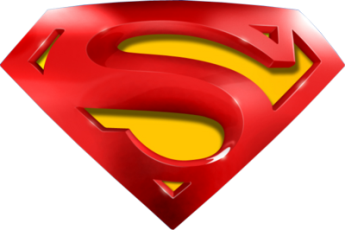 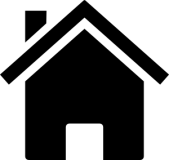 Specimen Set 1 2H Q2
Number
Ratio & Basic Proportion
A
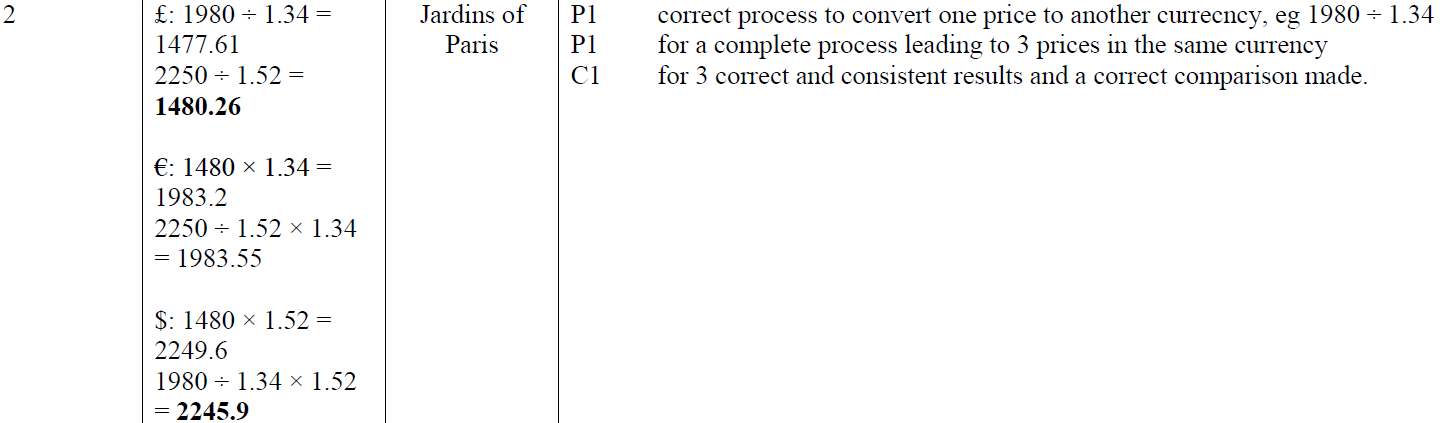 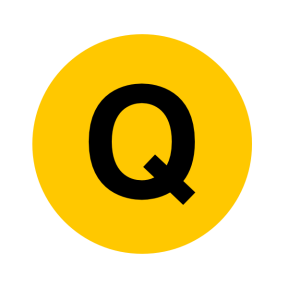 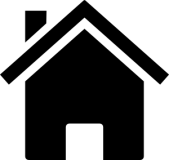 Specimen Set 1 2H Q7
Number
Ratio & Basic Proportion
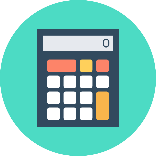 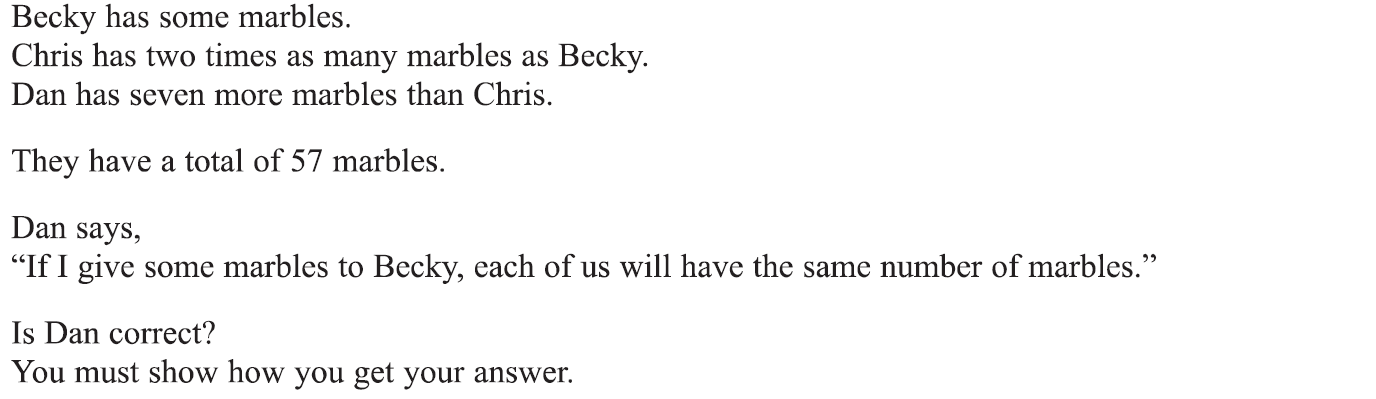 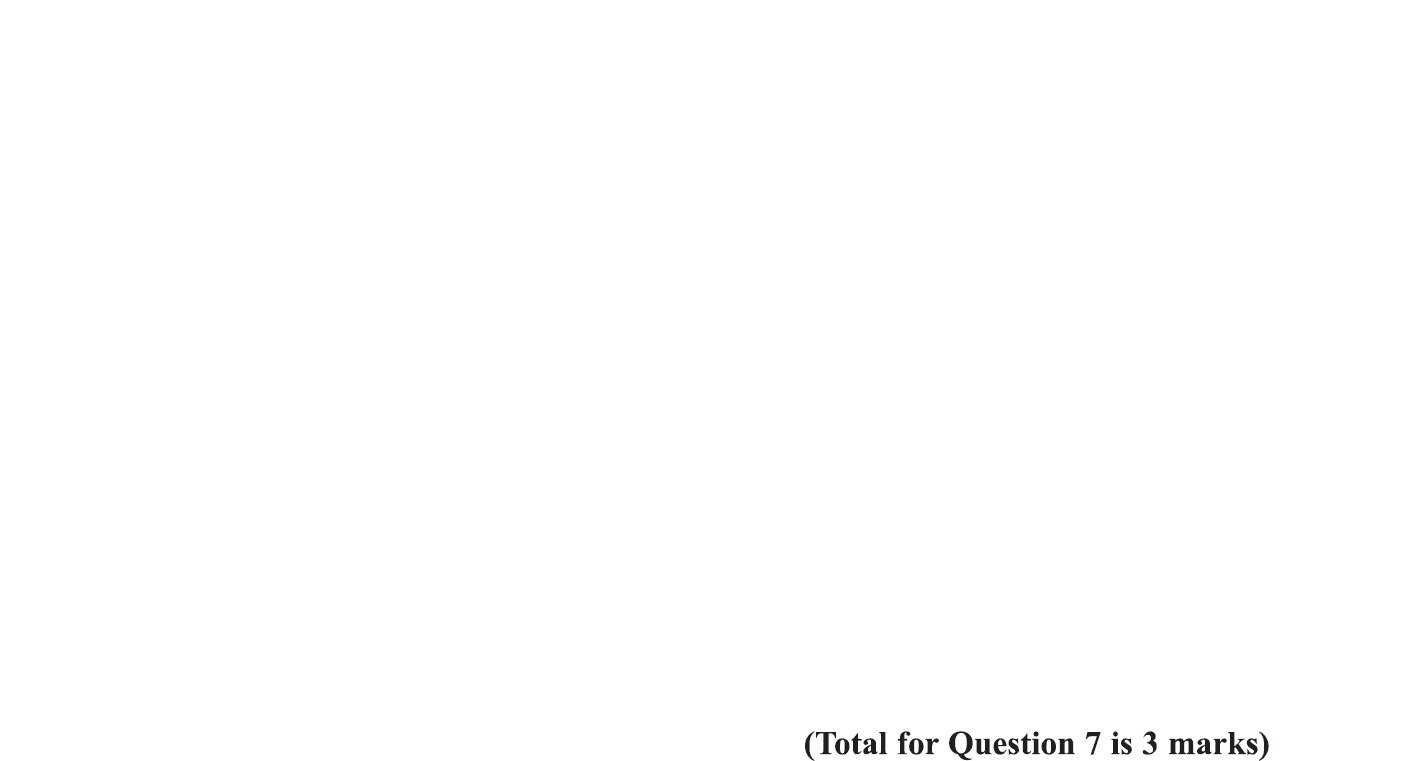 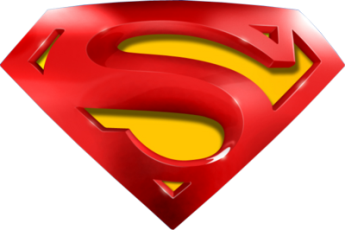 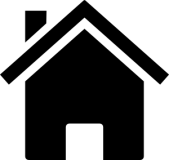 Specimen Set 1 2H Q7
Number
Ratio & Basic Proportion
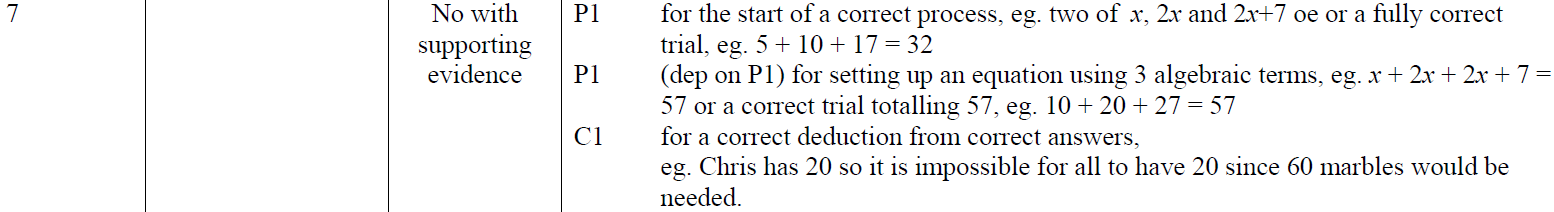 A
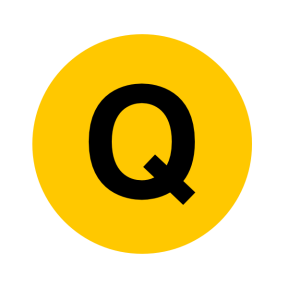 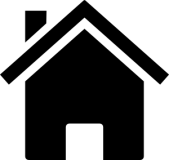 Specimen Set 2 1H Q5
Number
Ratio & Basic Proportion
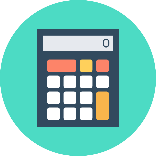 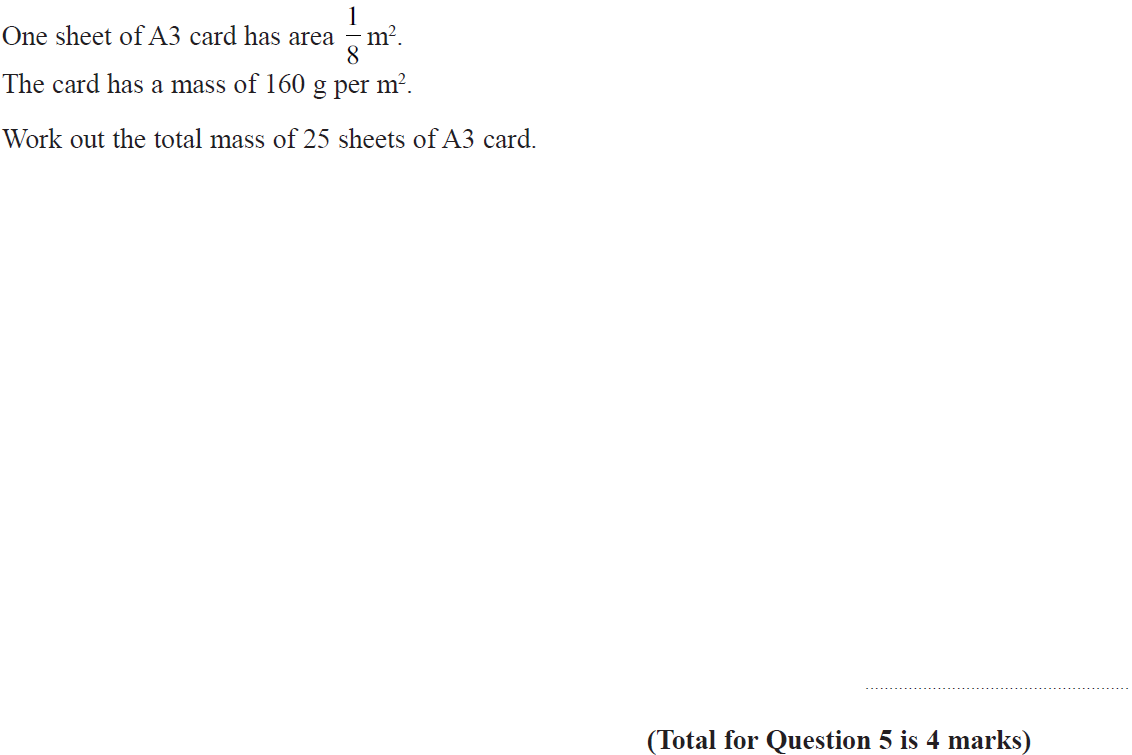 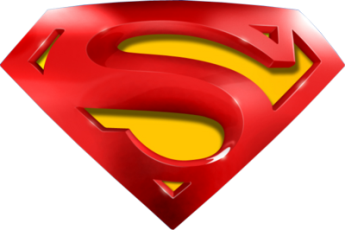 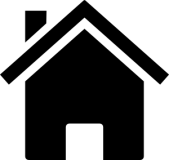 Specimen Set 2 1H Q5
Number
Ratio & Basic Proportion
A
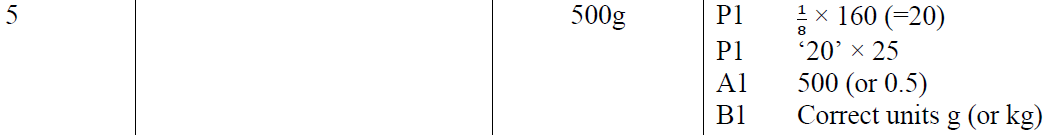 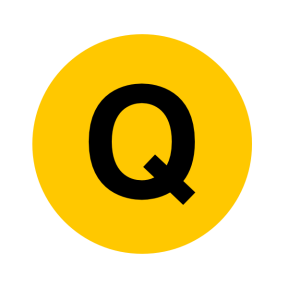 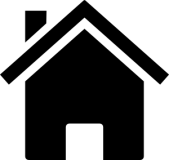 Specimen Set 2 2H Q6
Number
Ratio & Basic Proportion
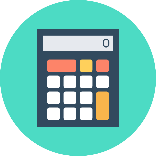 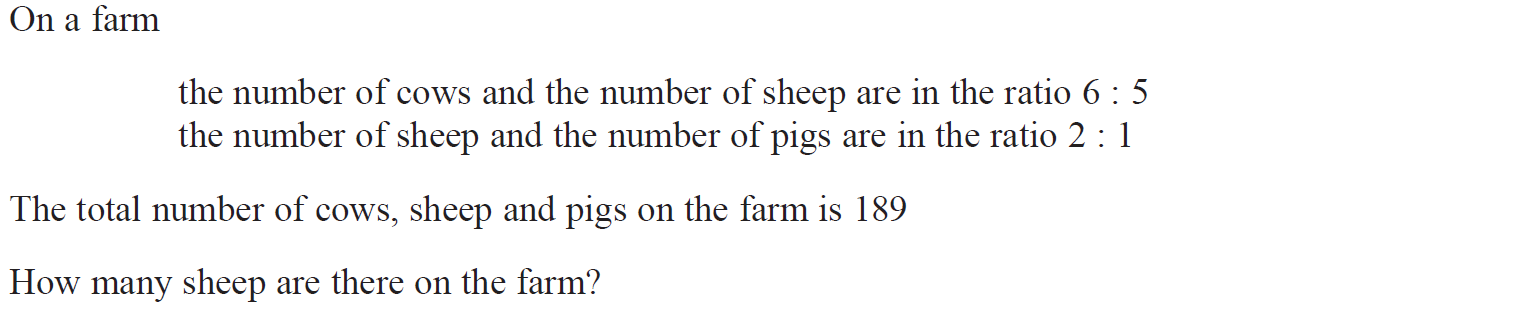 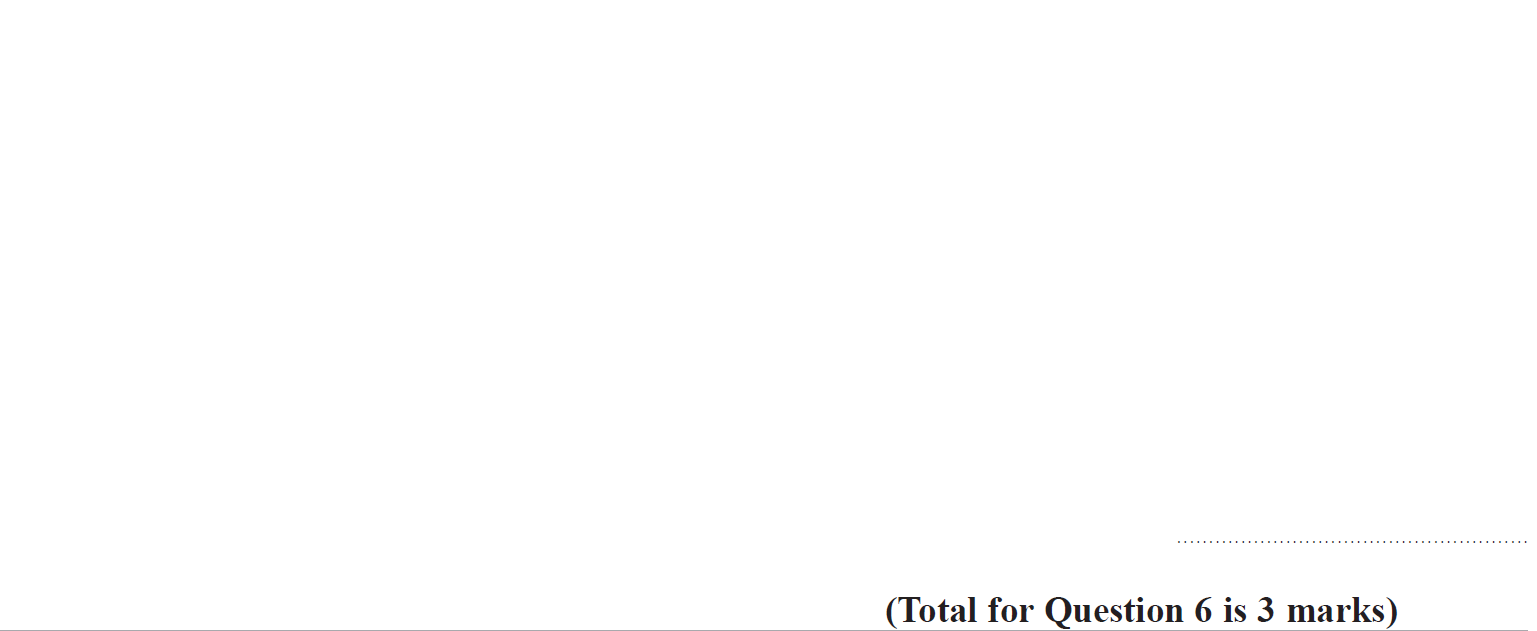 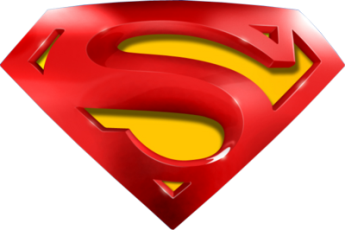 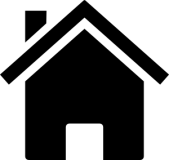 Specimen Set 2 2H Q6
Number
Ratio & Basic Proportion
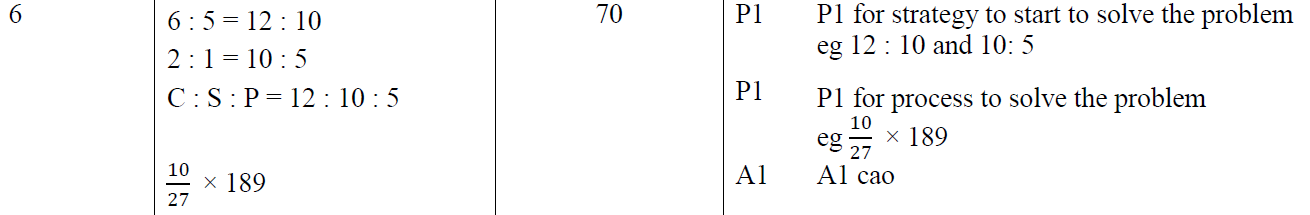 A
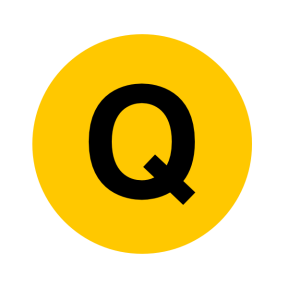 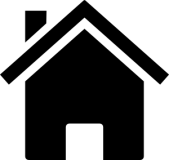 Specimen Set 2 2H Q21
Number
Ratio & Basic Proportion
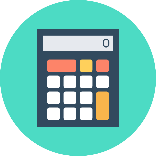 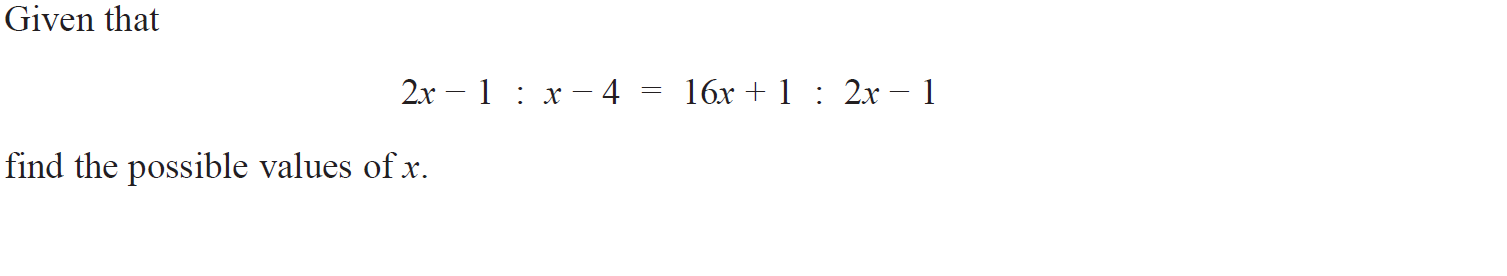 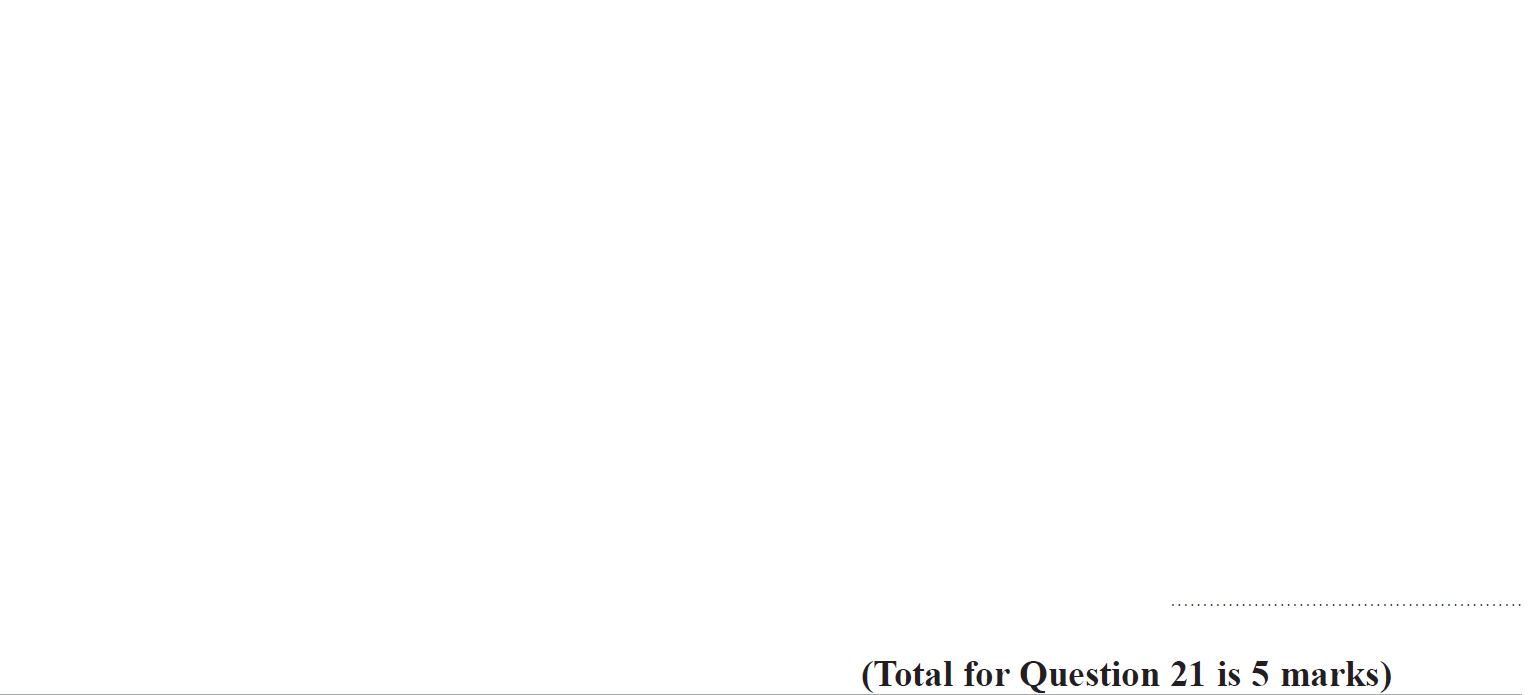 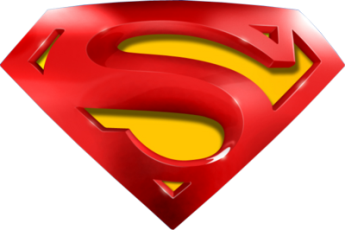 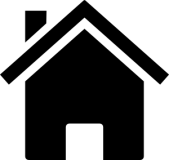 Specimen Set 2 2H Q21
Number
Ratio & Basic Proportion
A
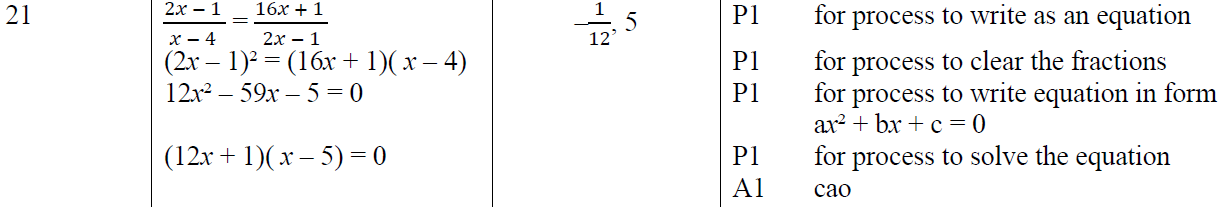 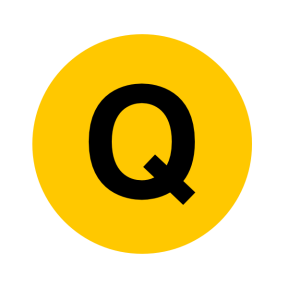 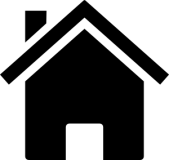 Specimen Set 2 3H Q1
Number
Ratio & Basic Proportion
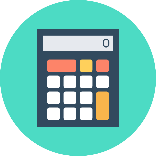 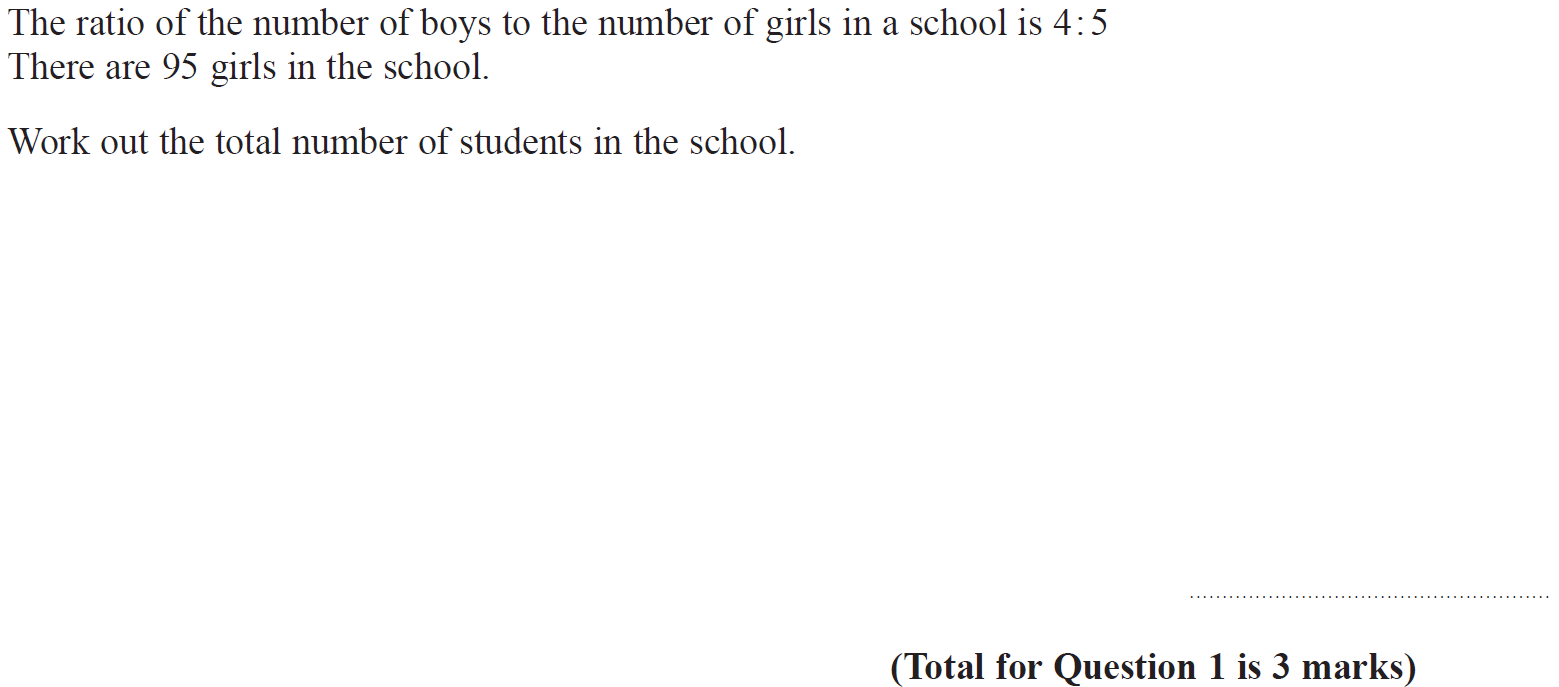 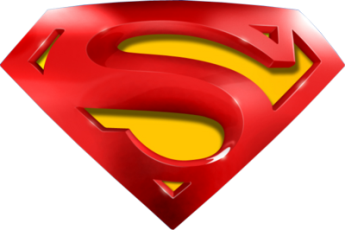 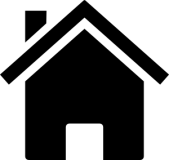 Specimen Set 2 3H Q1
Number
Ratio & Basic Proportion
A
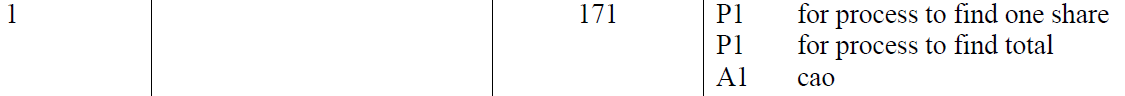 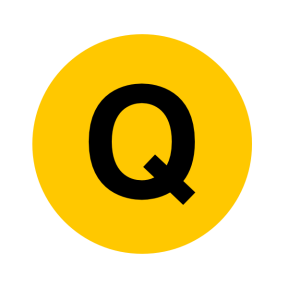 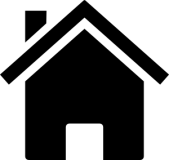 Specimen Set 2 3H Q6
Number
Ratio & Basic Proportion
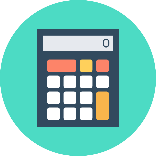 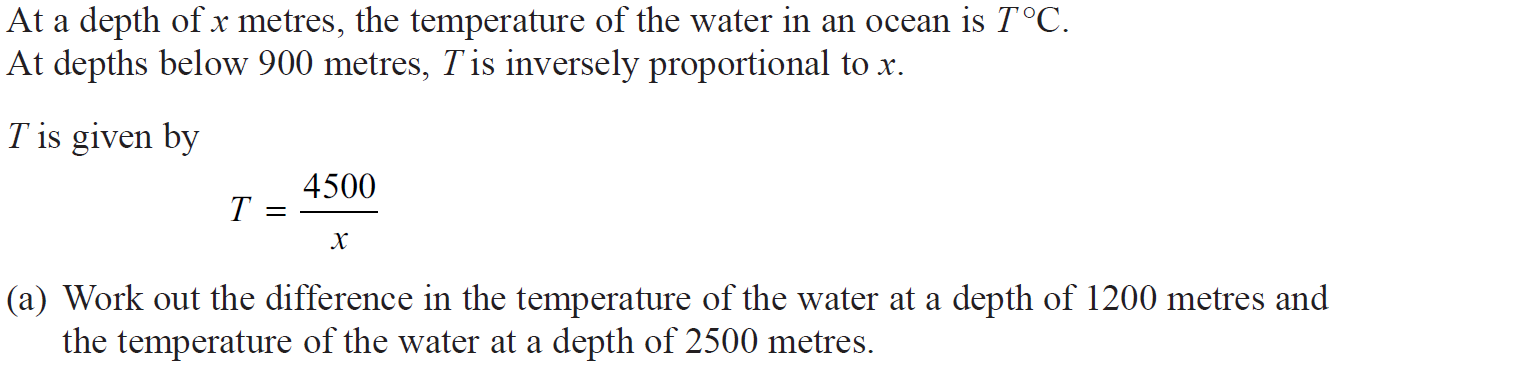 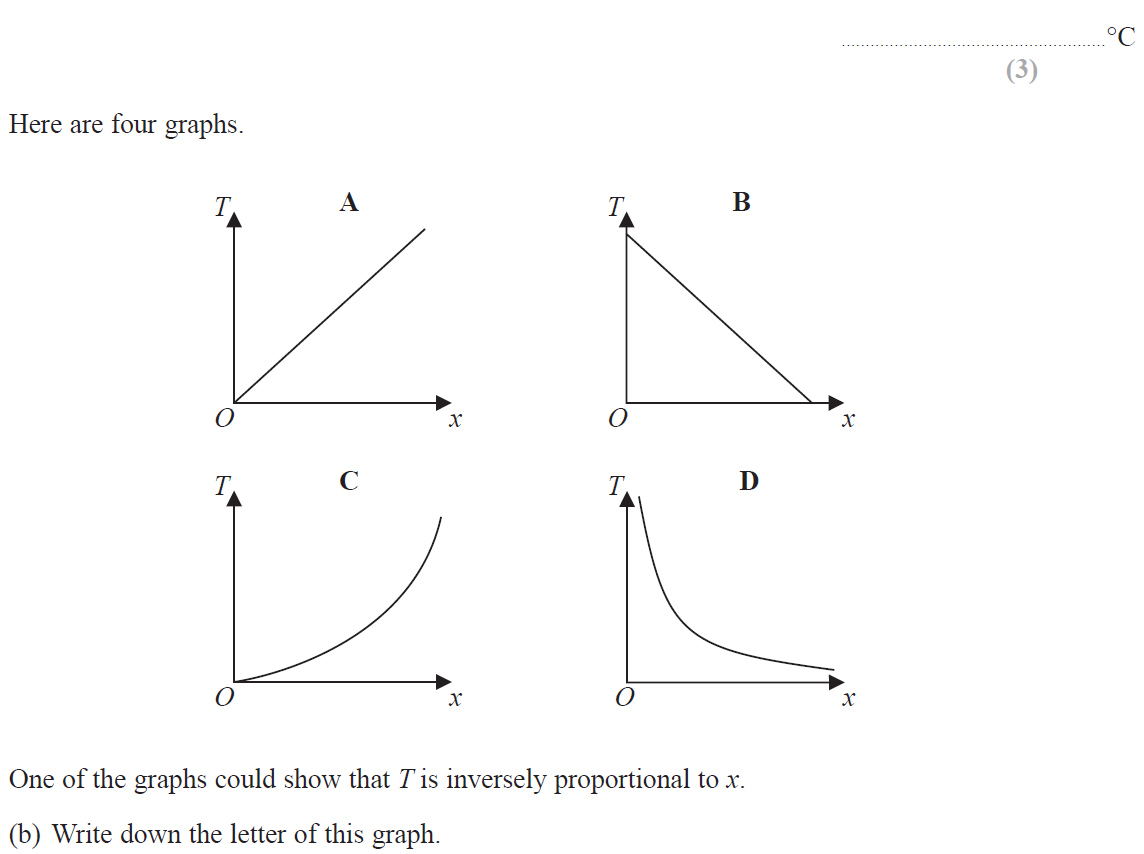 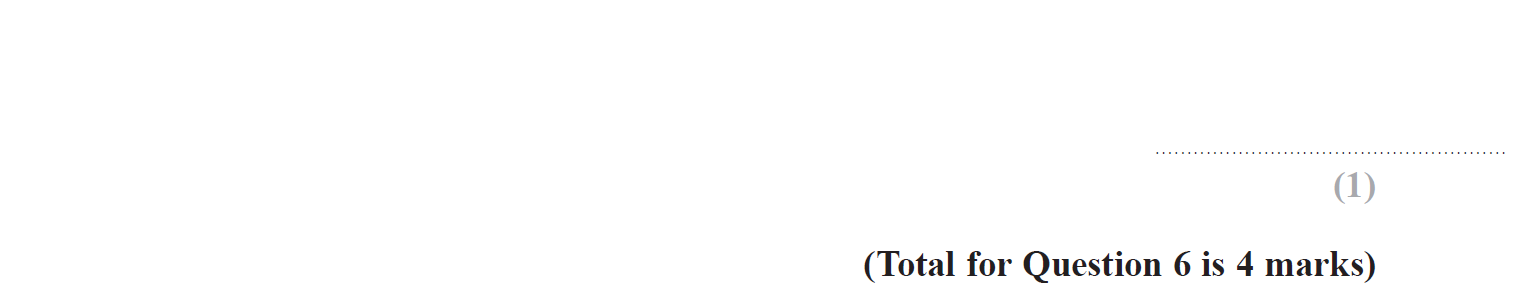 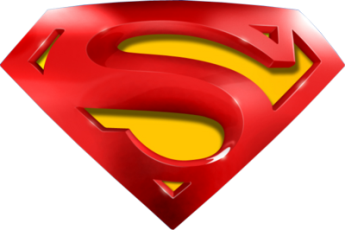 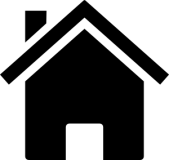 Specimen Set 2 3H Q6
Number
Ratio & Basic Proportion
A
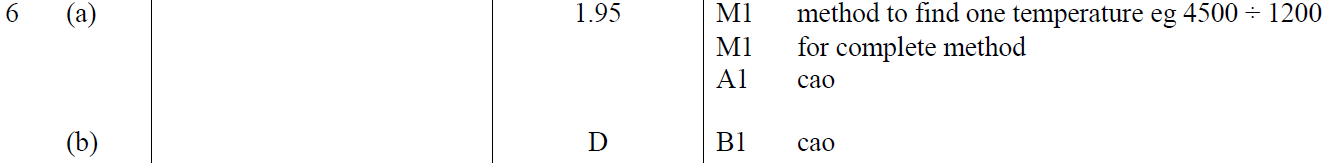 B
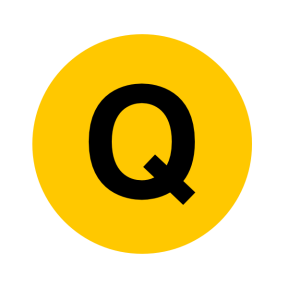 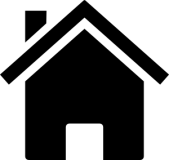 June 2017 3H Q12
Number
Ratio & Basic Proportion
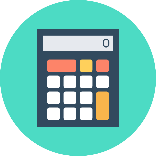 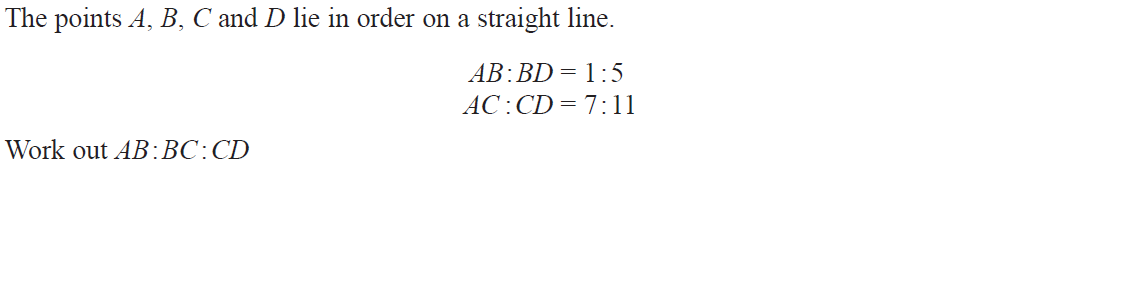 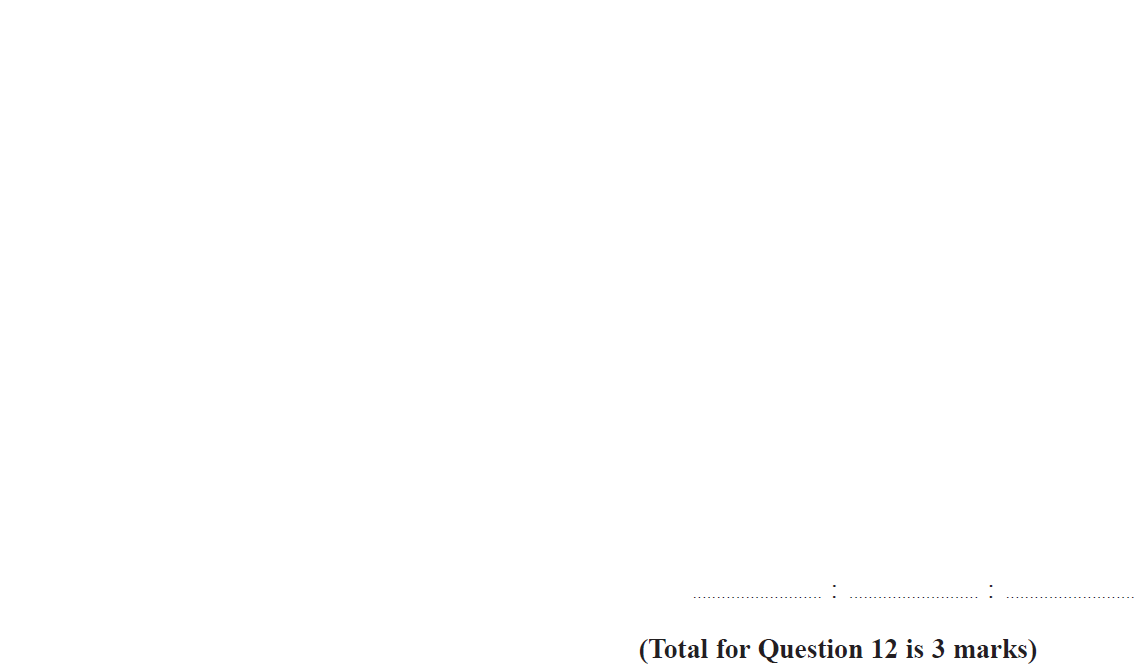 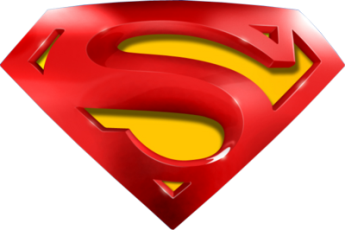 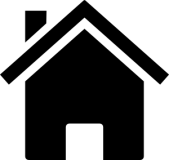 June 2017 3H Q12
Number
Ratio & Basic Proportion
A
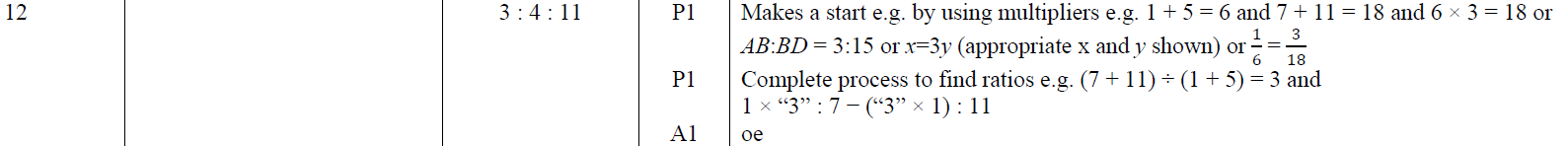 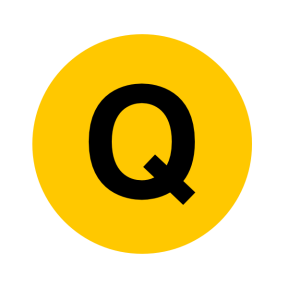 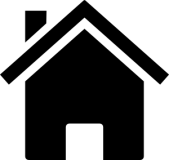 Nov 2017 1H Q2
Number
Ratio & Basic Proportion
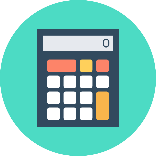 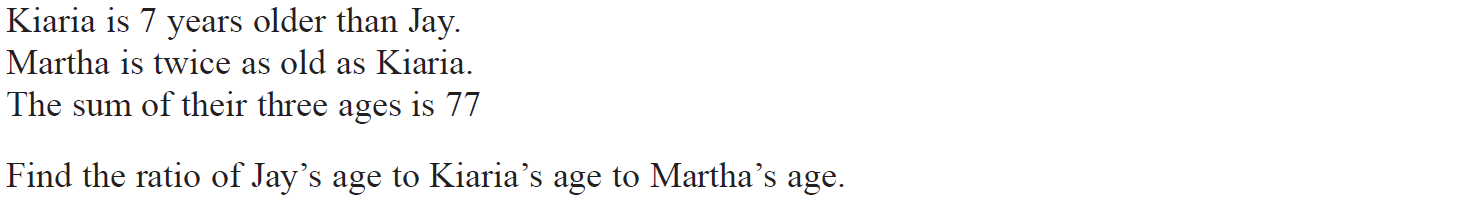 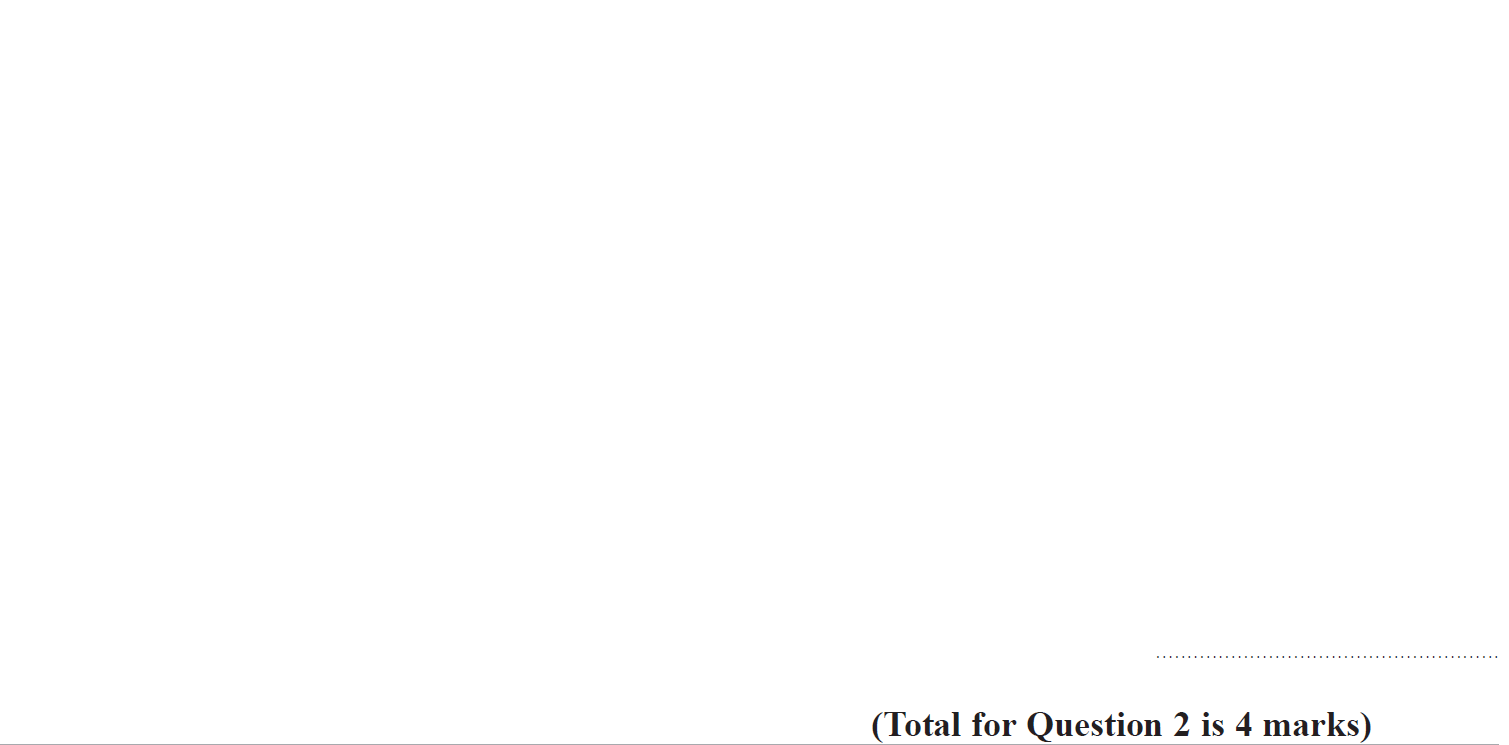 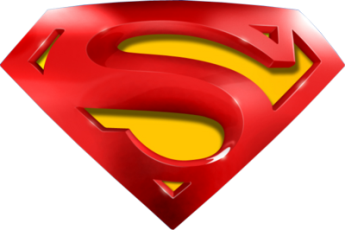 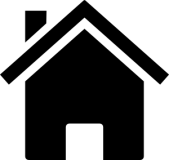 Nov 2017 1H Q2
Number
Ratio & Basic Proportion
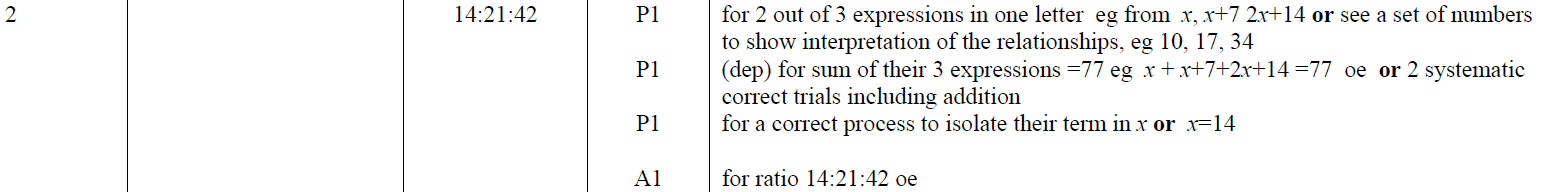 A
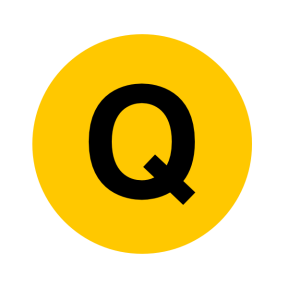 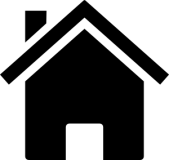 Nov 2017 1H Q13
Number
Ratio & Basic Proportion
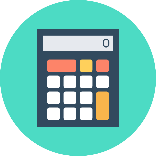 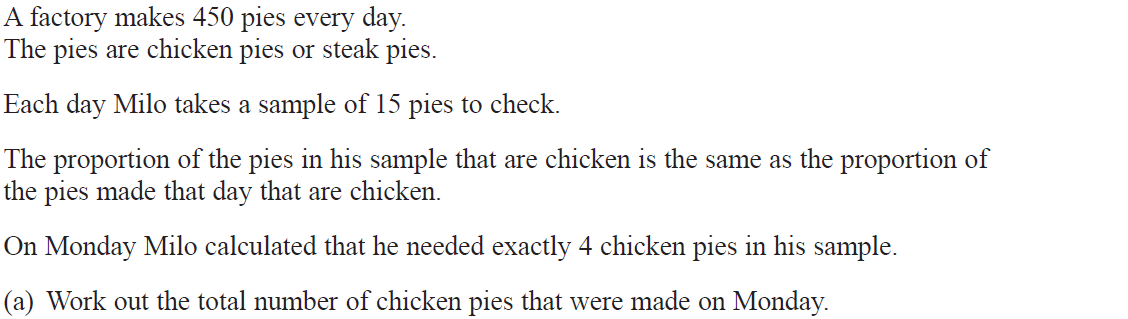 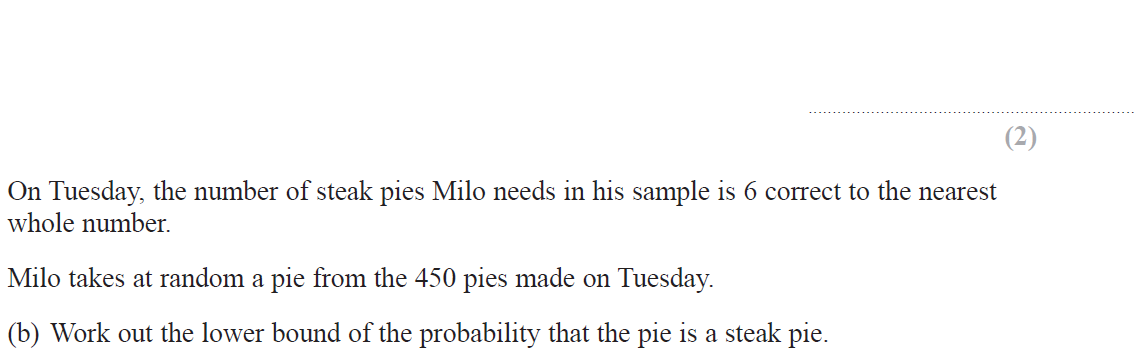 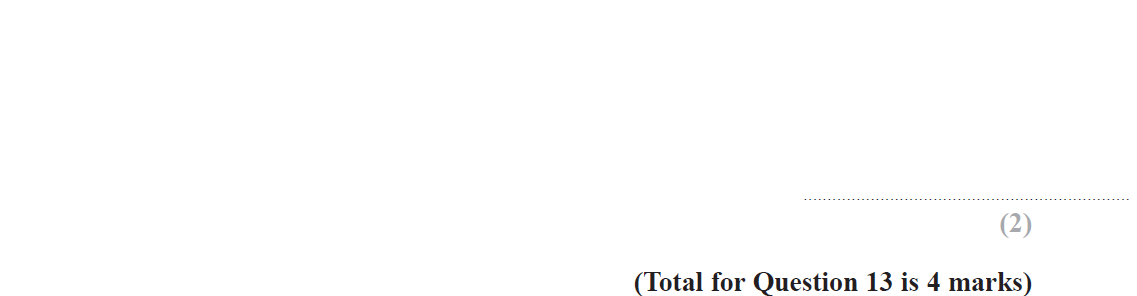 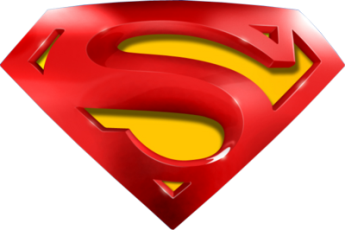 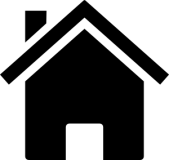 Nov 2017 1H Q13
Number
Ratio & Basic Proportion
A
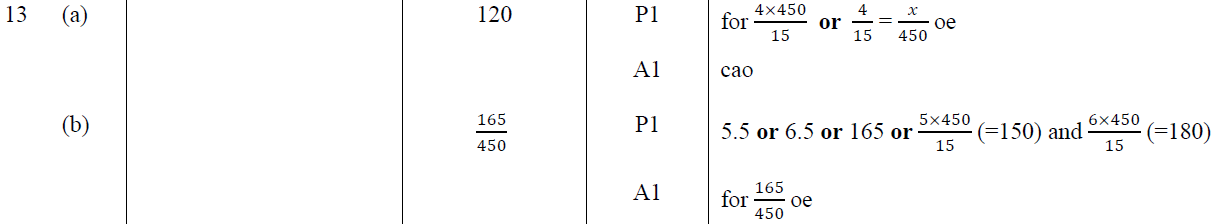 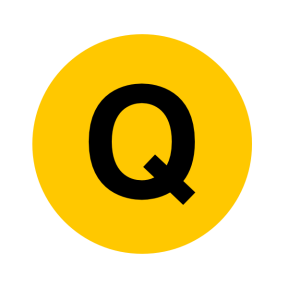 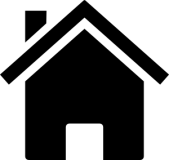 Nov 2017 1H Q14
Number
Ratio & Basic Proportion
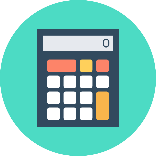 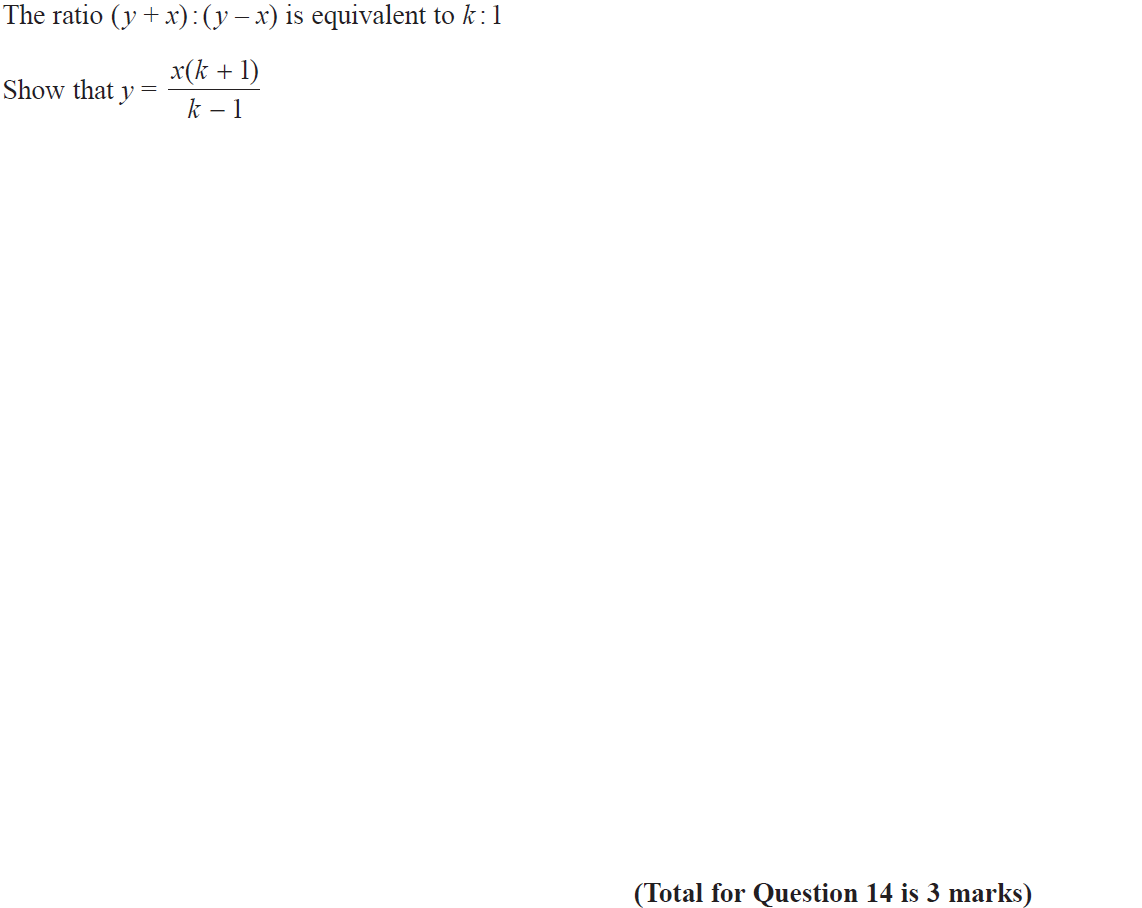 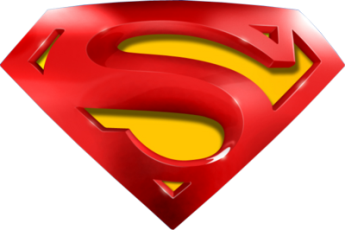 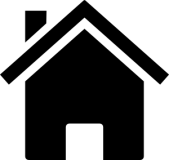 Nov 2017 1H Q14
Number
Ratio & Basic Proportion
A
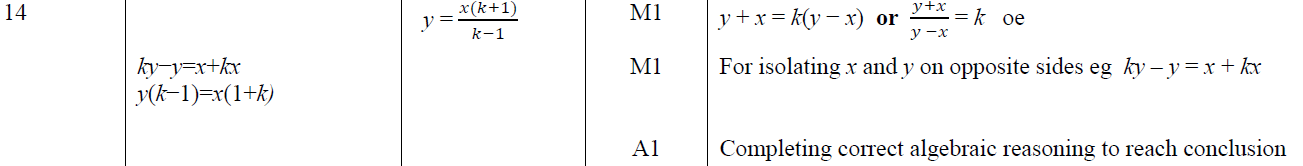 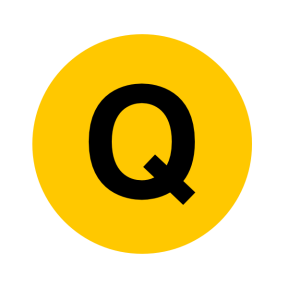 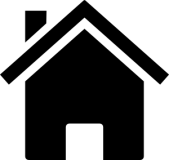 Nov 2017 2H Q9
Number
Ratio & Basic Proportion
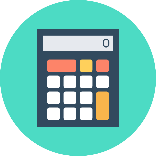 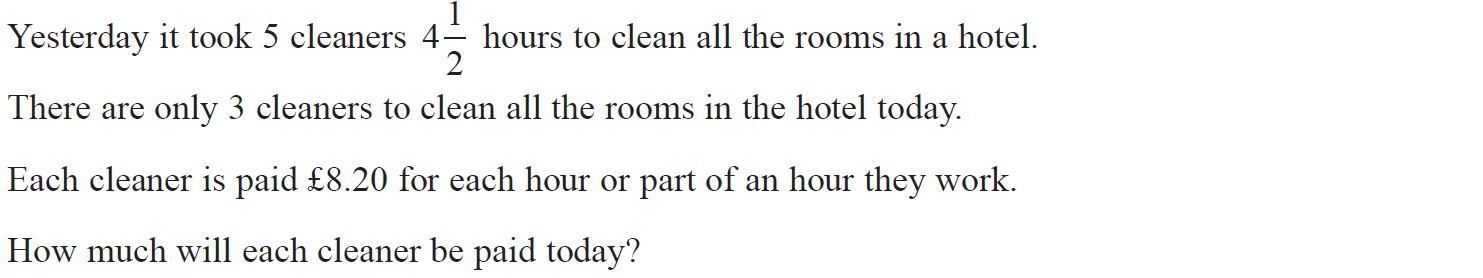 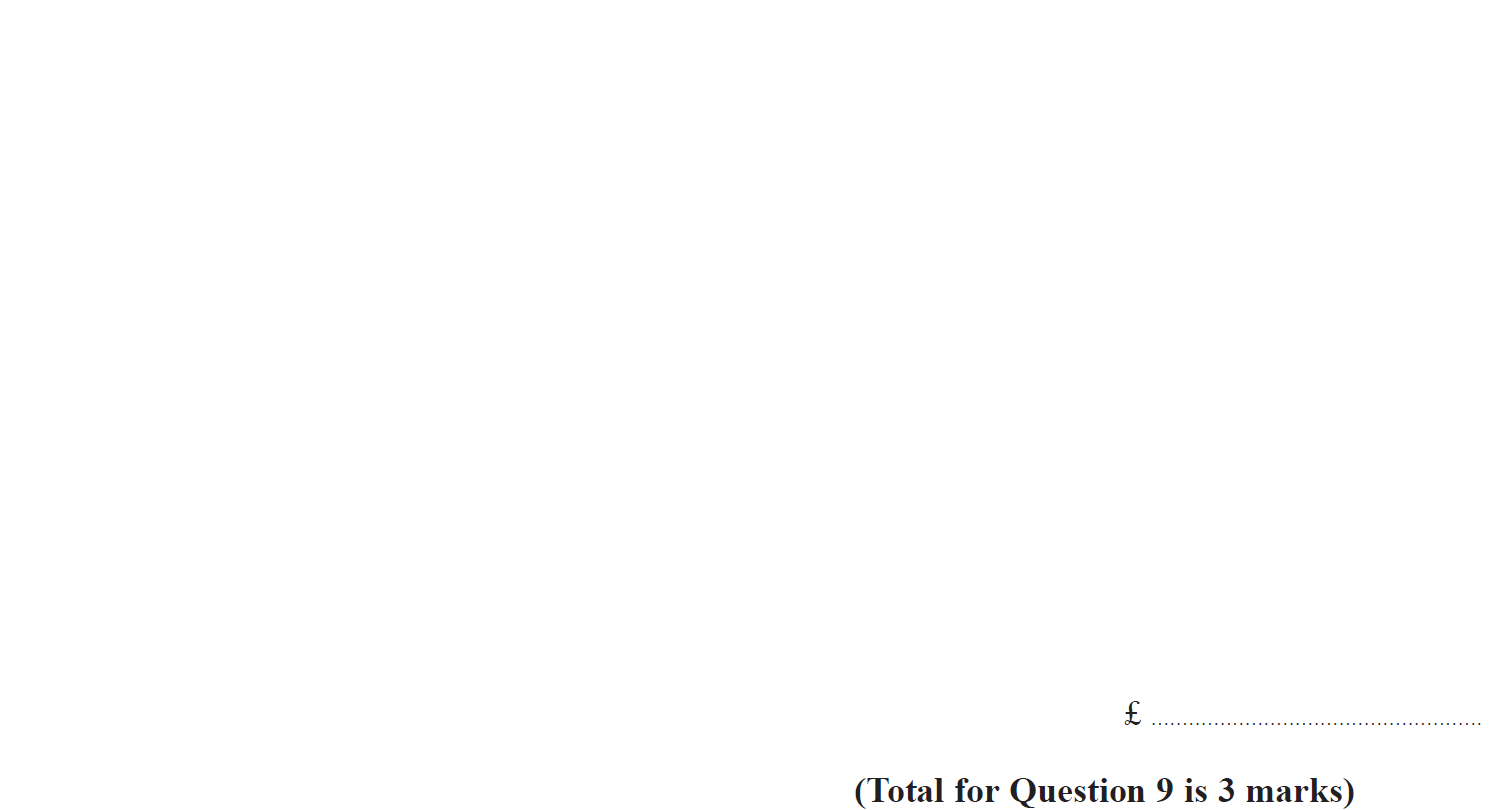 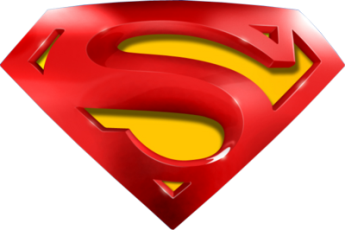 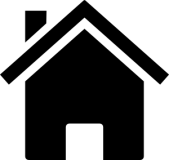 Nov 2017 2H Q9
Number
Ratio & Basic Proportion
A
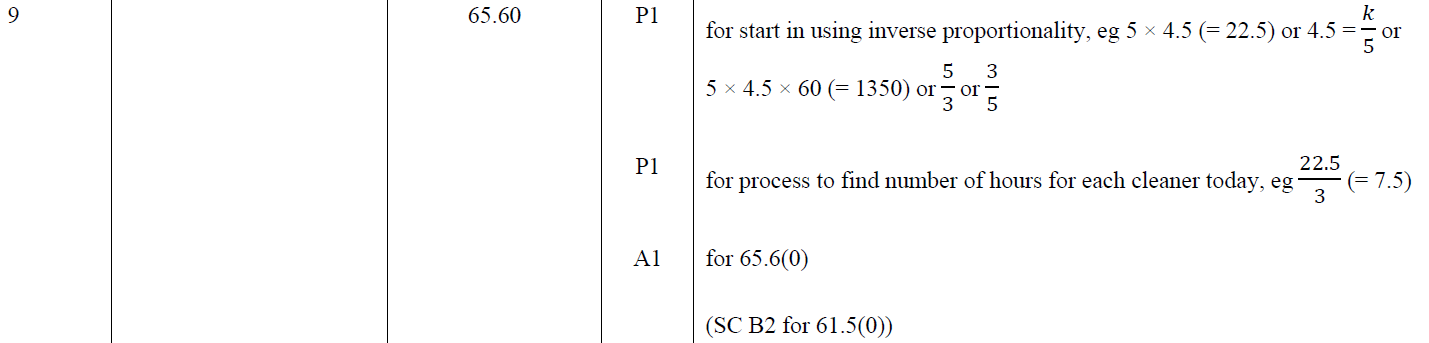 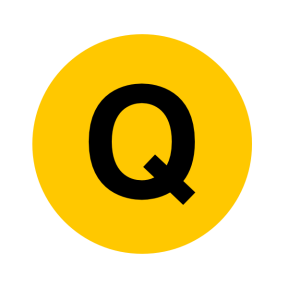 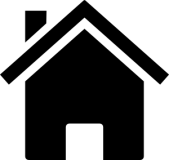 Nov 2017 3H Q2
Number
Ratio & Basic Proportion
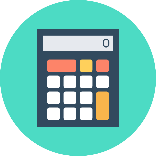 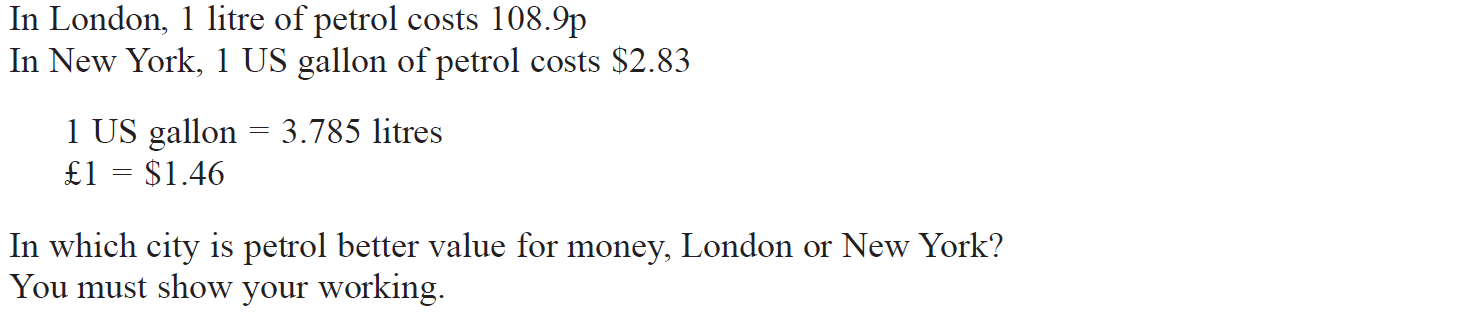 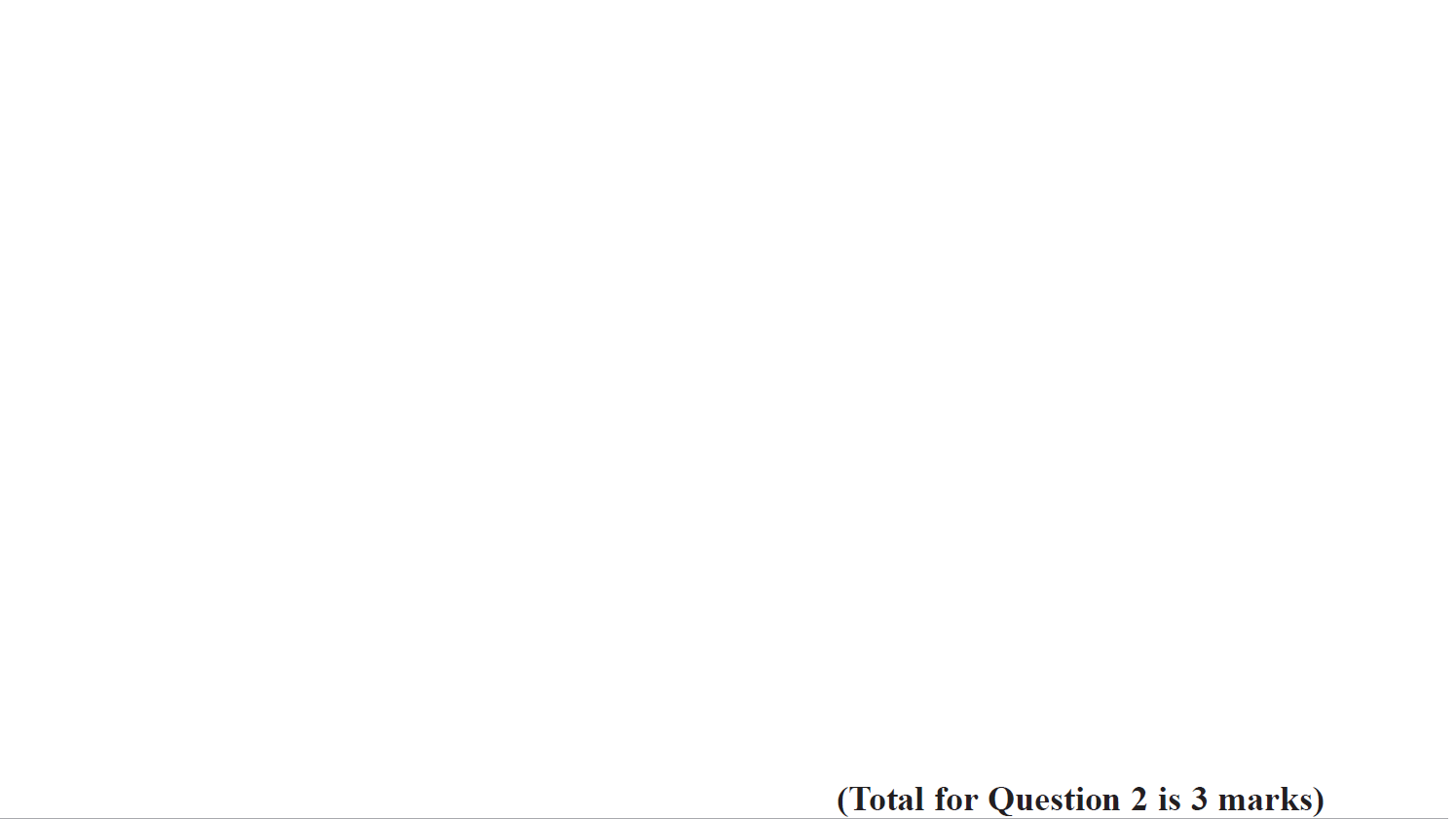 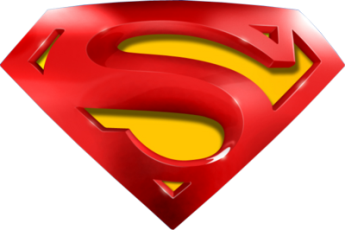 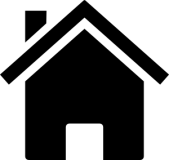 Nov 2017 3H Q2
Number
Ratio & Basic Proportion
A
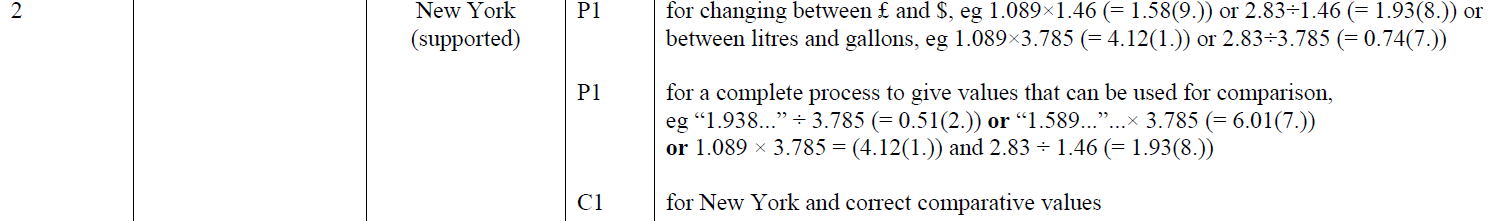 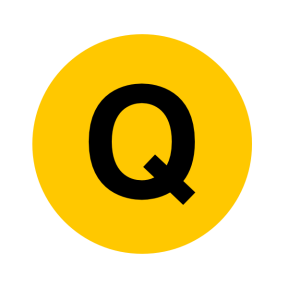 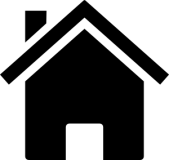 Nov 2017 3H Q4
Number
Ratio & Basic Proportion
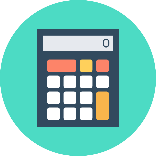 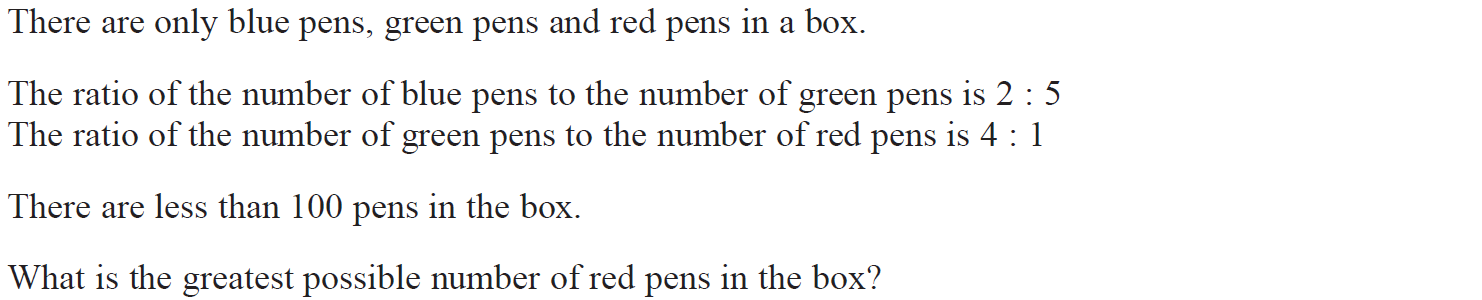 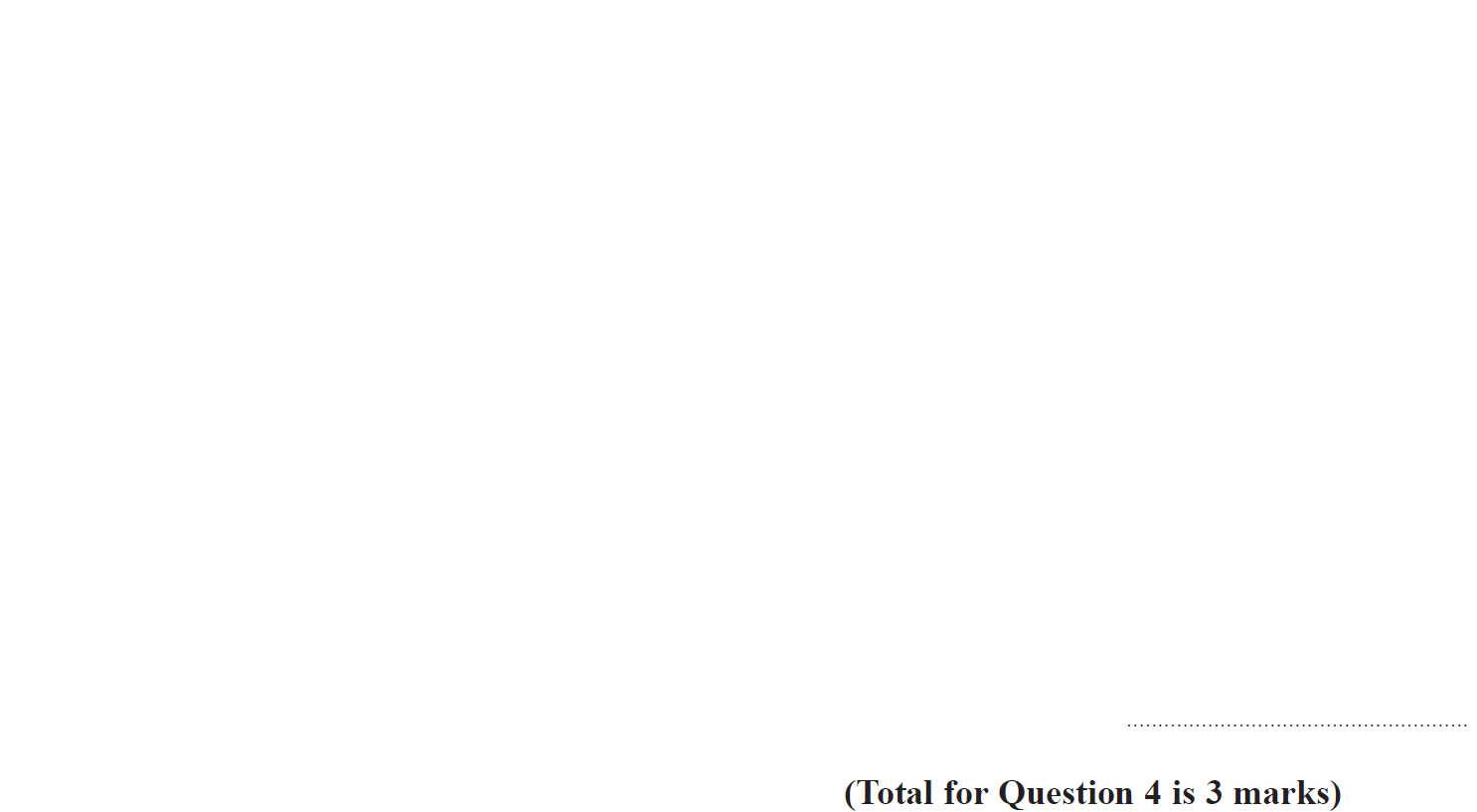 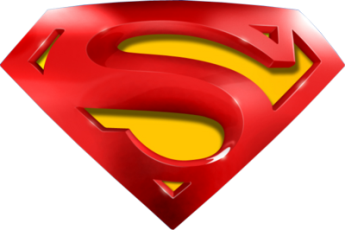 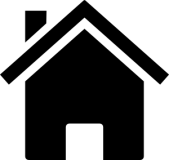 Nov 2017 3H Q4
Number
Ratio & Basic Proportion
A
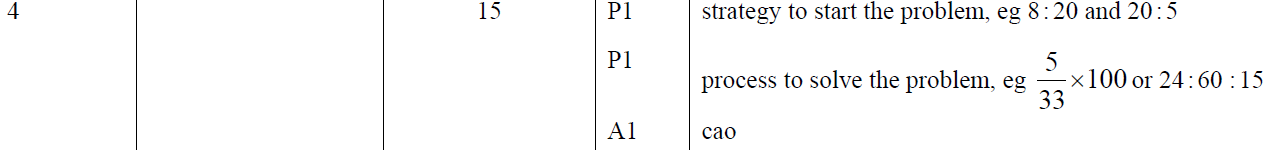 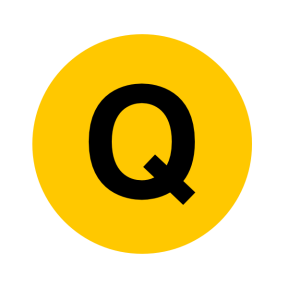 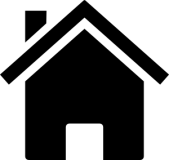 May 2018 1H Q2
Number
Ratio & Basic Proportion
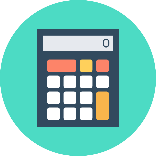 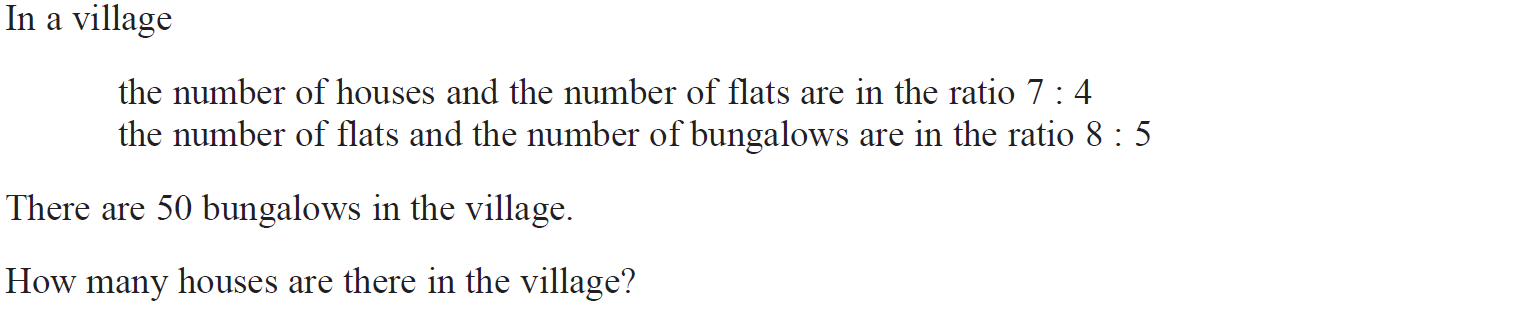 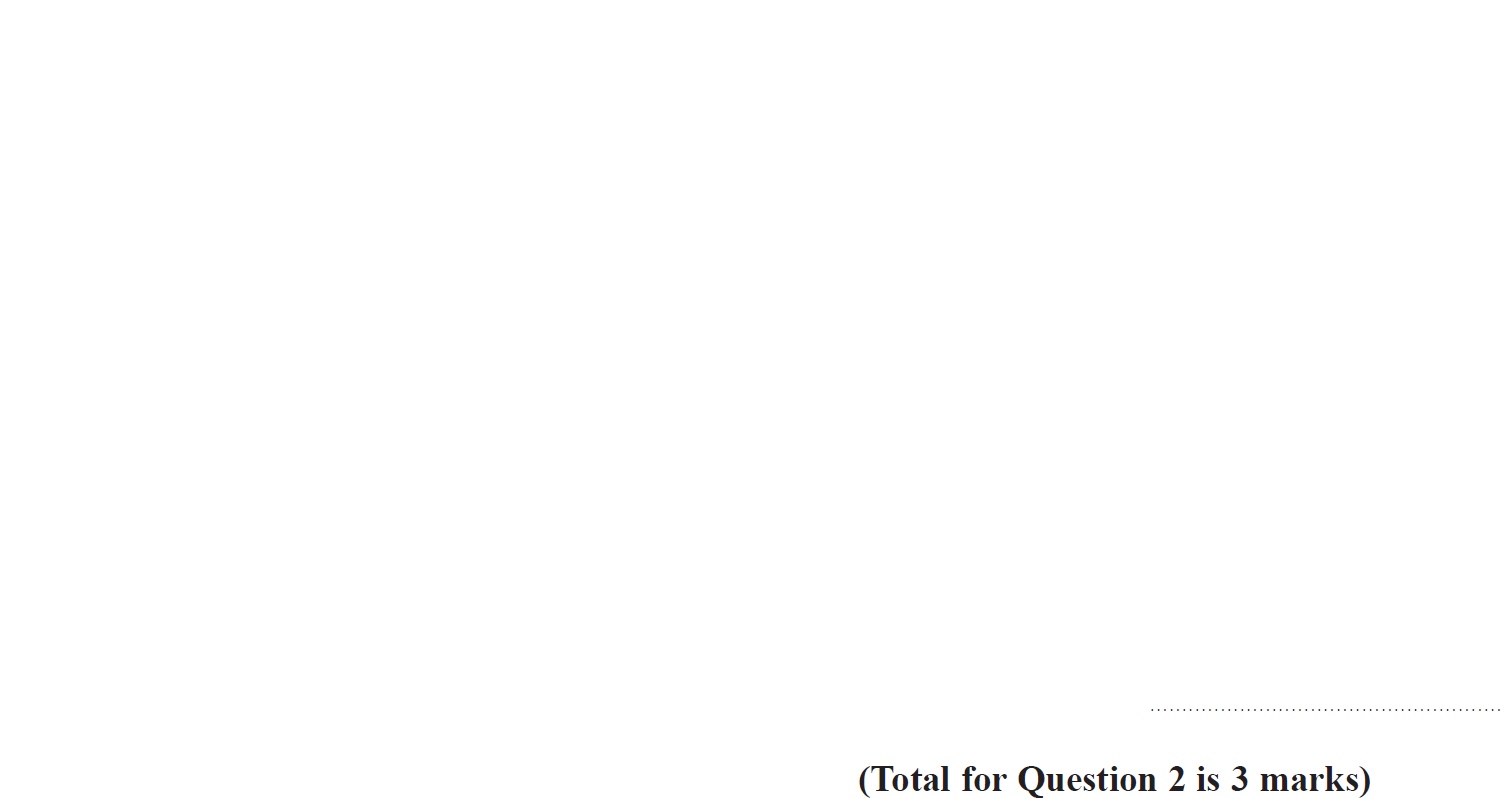 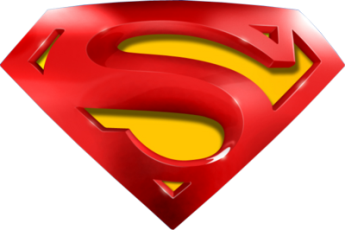 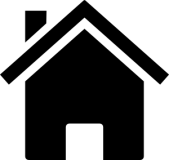 May 2018 1H Q2
Number
Ratio & Basic Proportion
A
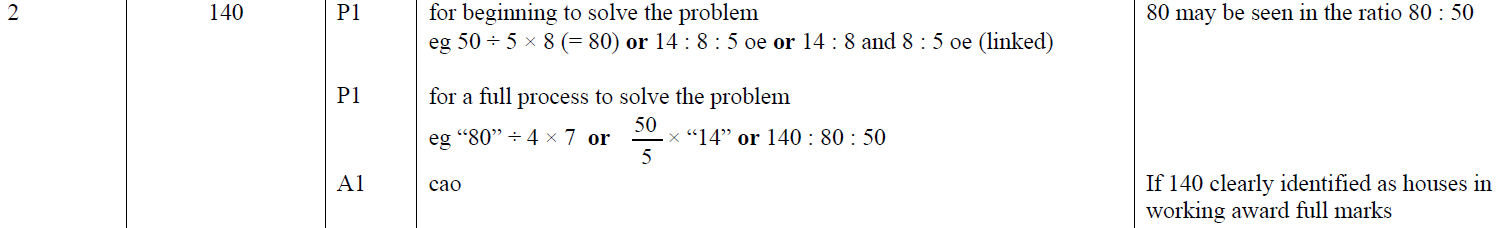 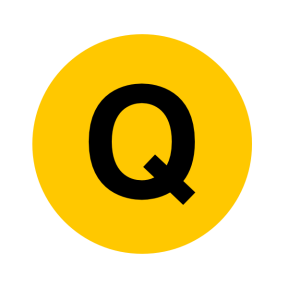 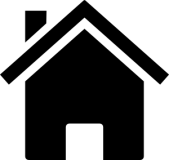 May 2018 1H Q8
Number
Ratio & Basic Proportion
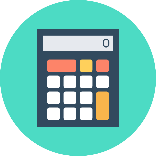 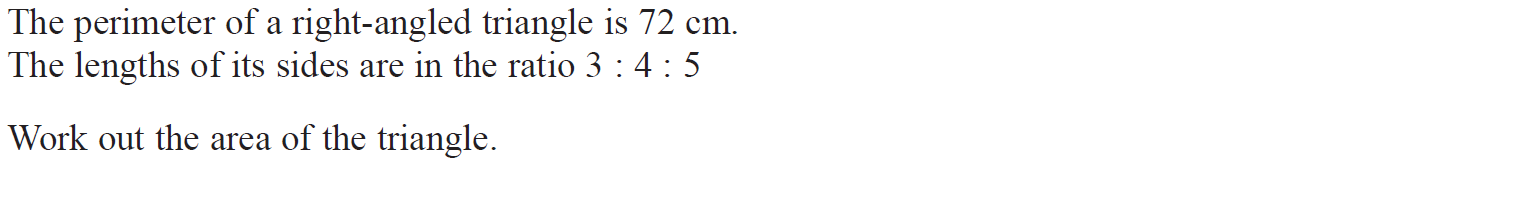 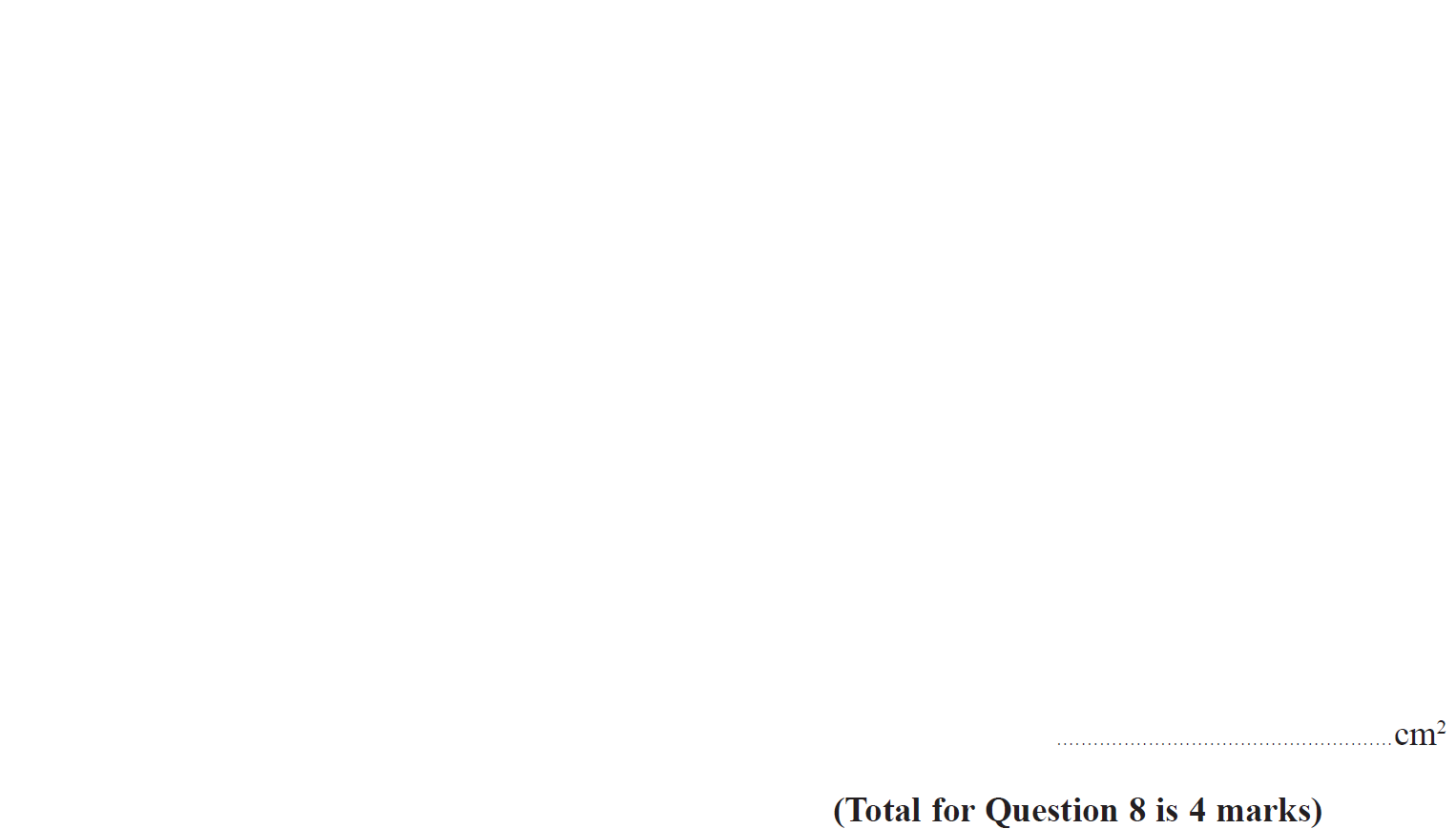 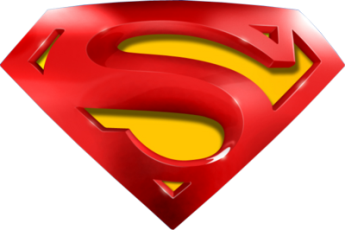 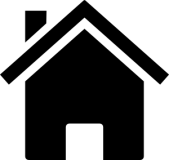 May 2018 1H Q8
Number
Ratio & Basic Proportion
A
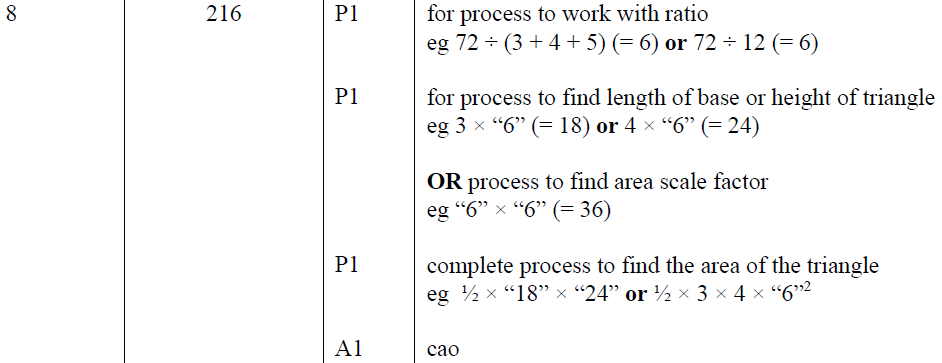 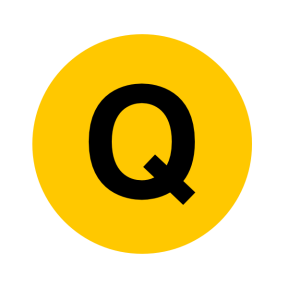 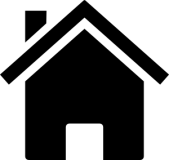 June 2018 2H Q12
Number
Ratio & Basic Proportion
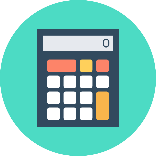 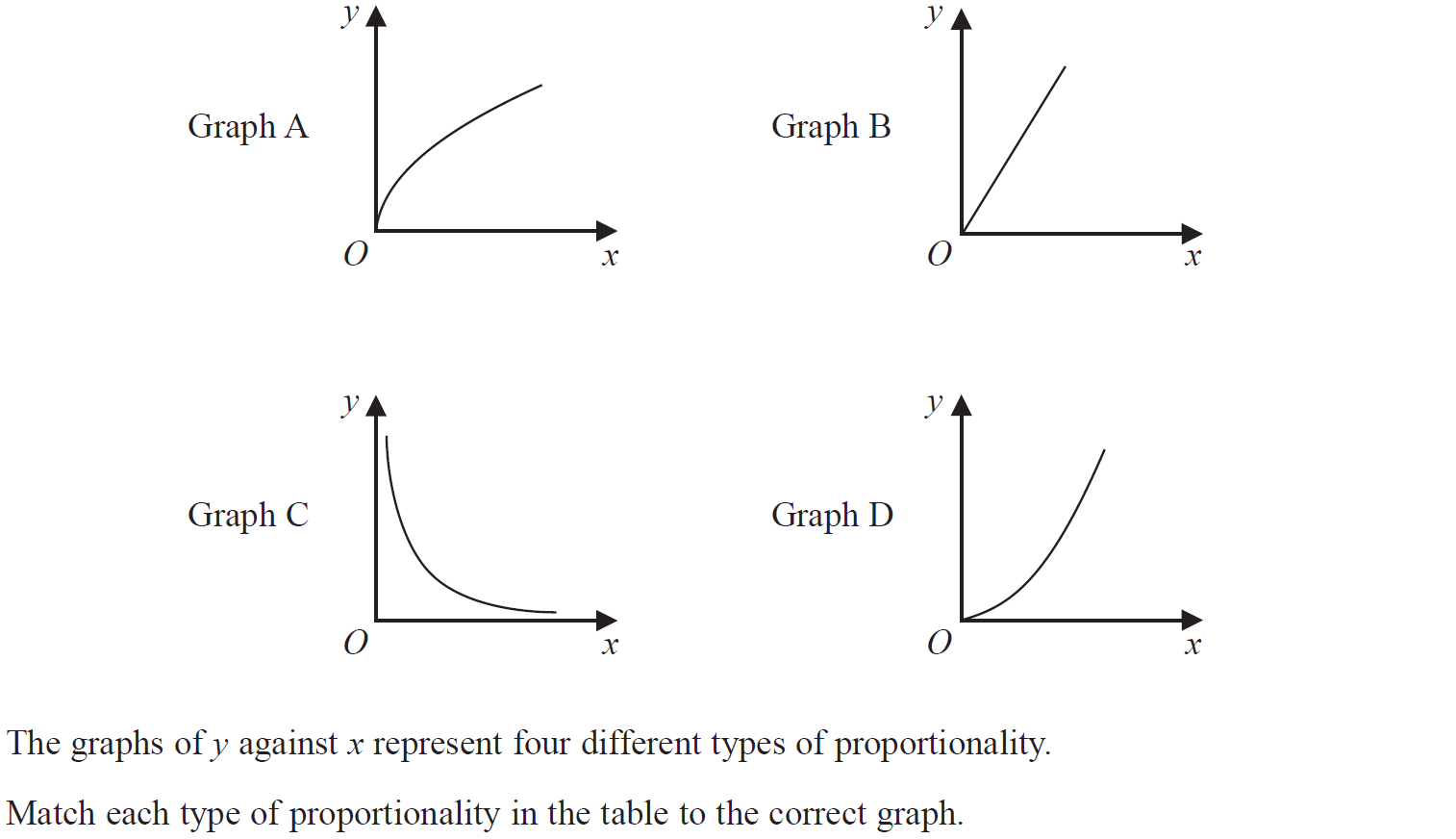 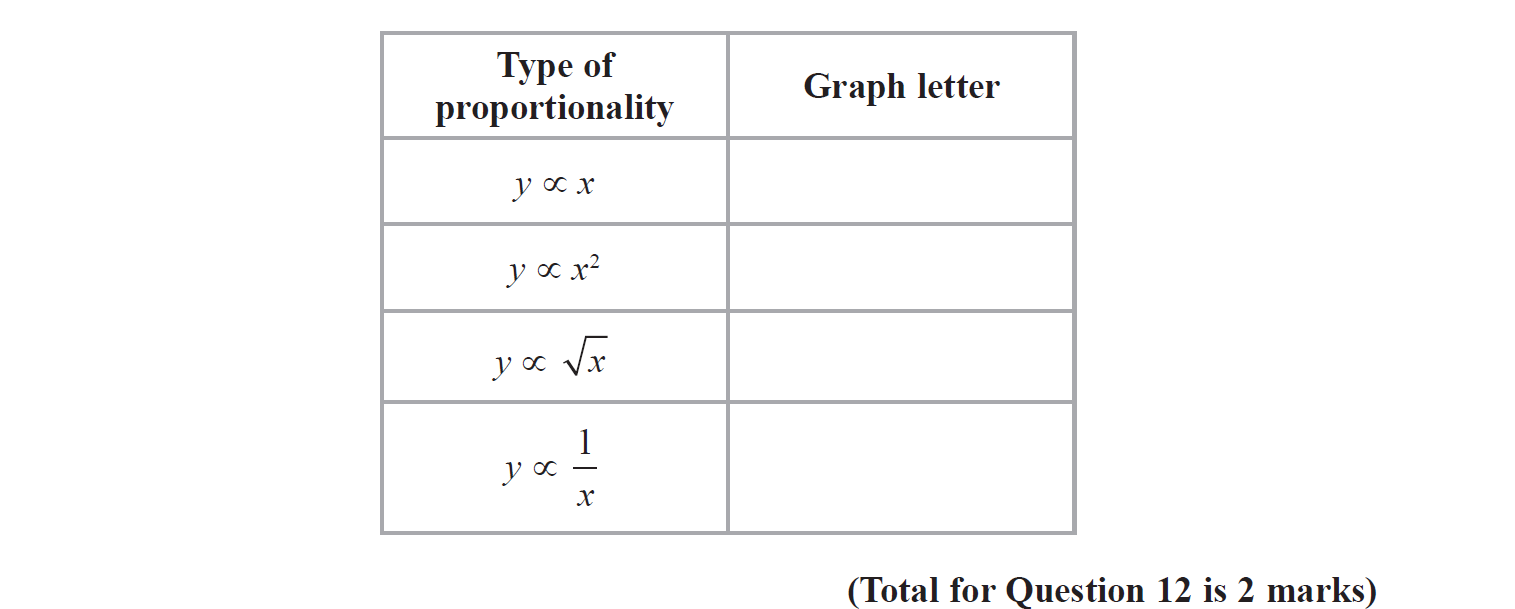 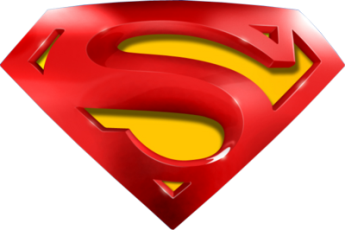 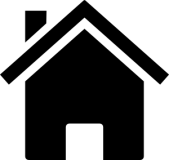 June 2018 2H Q12
Number
Ratio & Basic Proportion
A
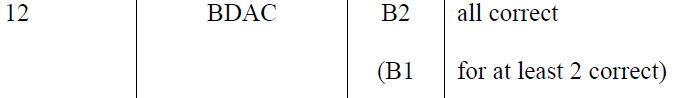 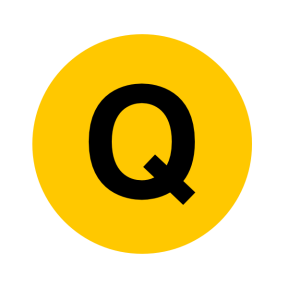 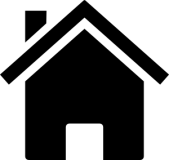 Nov 2018 1H Q4
Number
Ratio & Basic Proportion
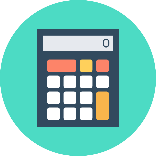 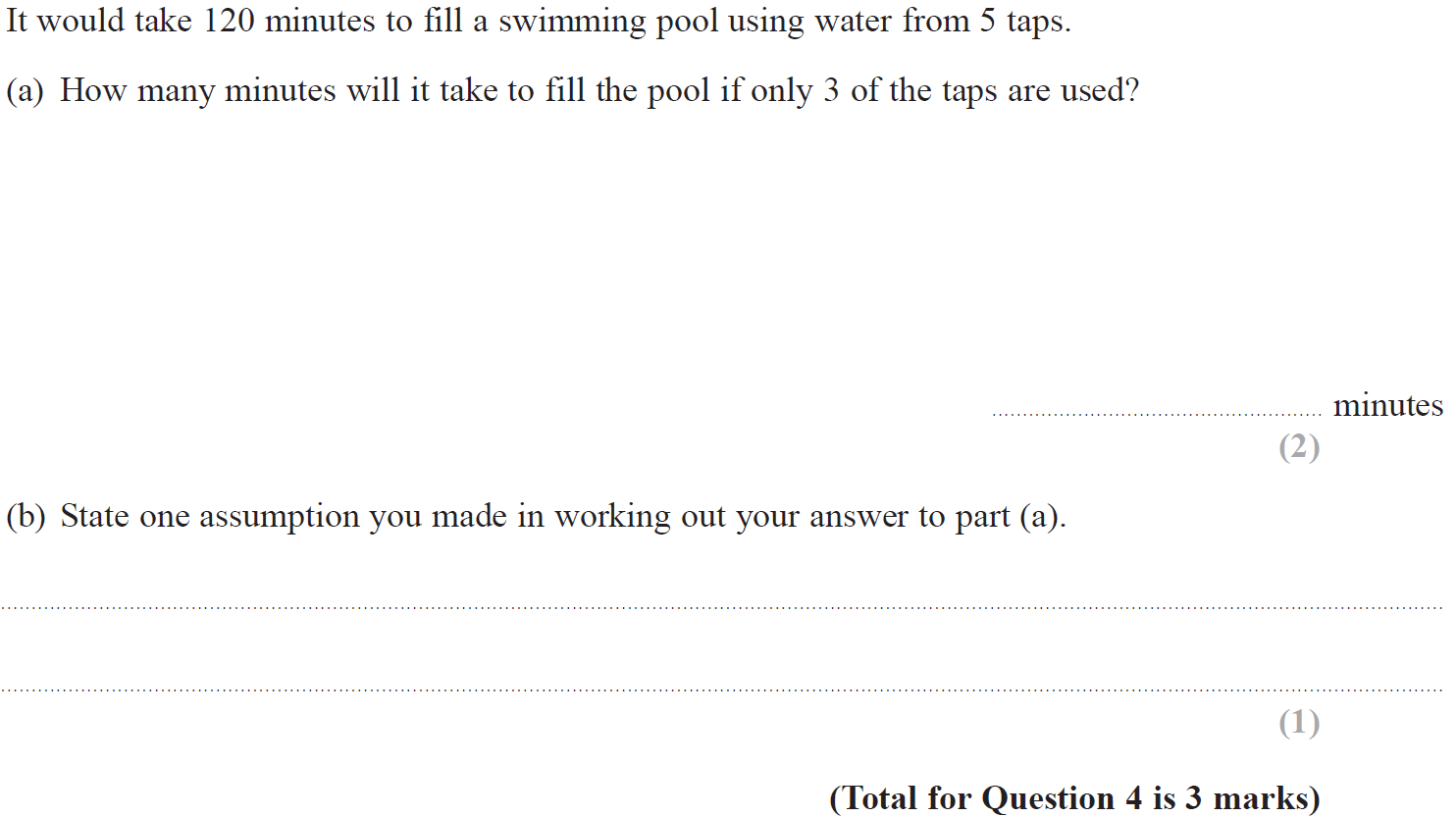 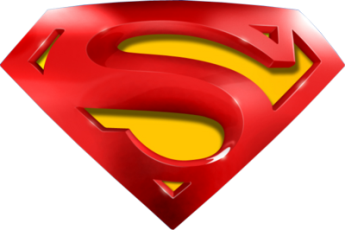 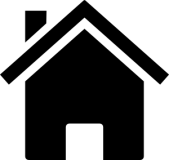 Nov 2018 1H Q4
Number
Ratio & Basic Proportion
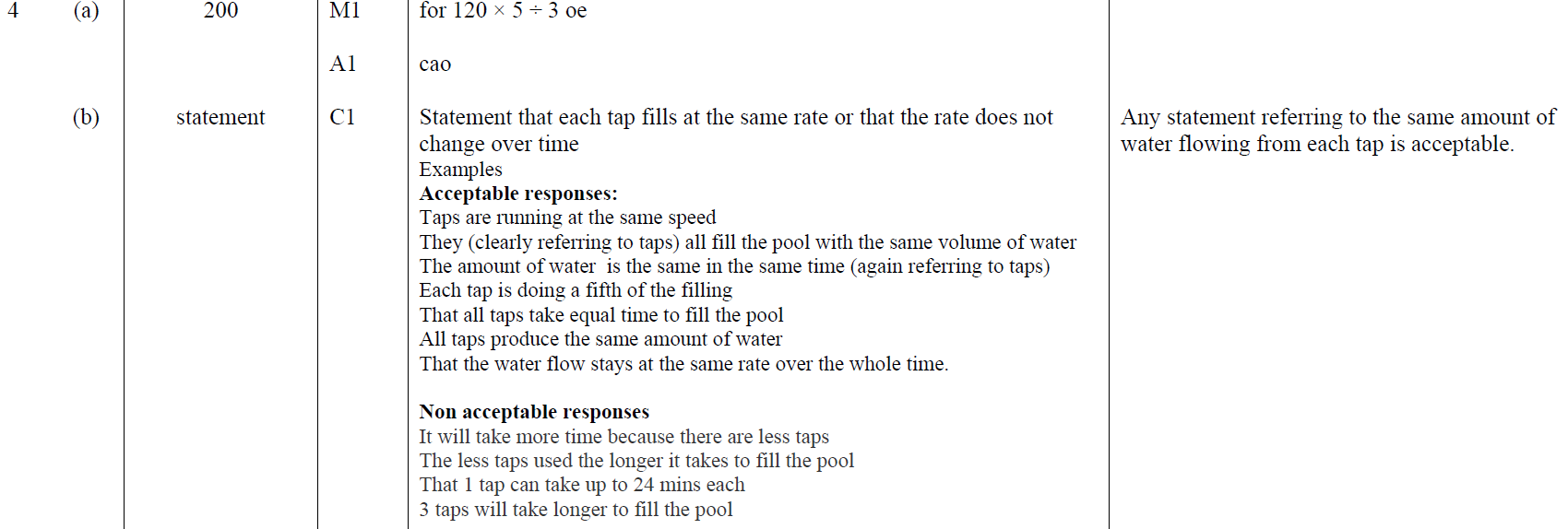 A
B
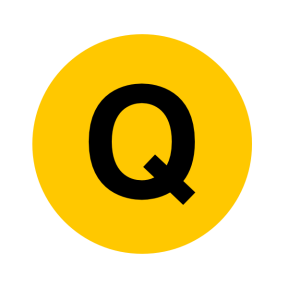 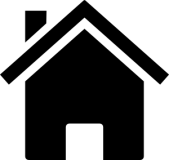 Nov 2018 2H Q10
Number
Ratio & Basic Proportion
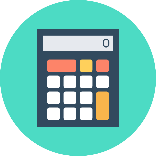 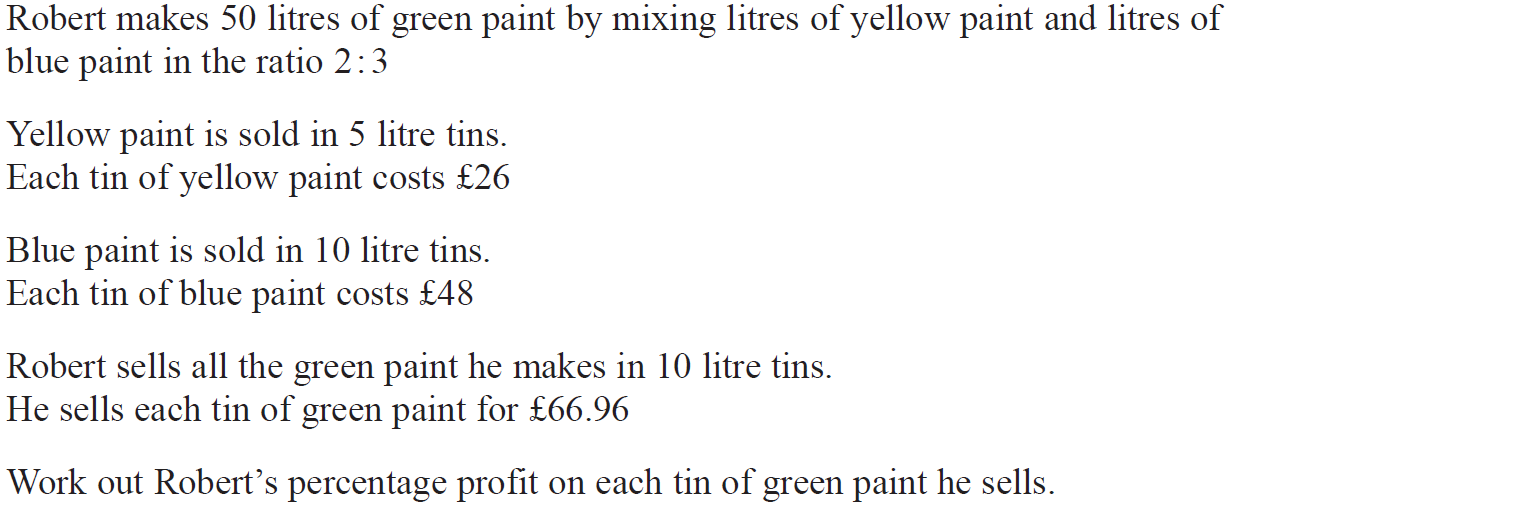 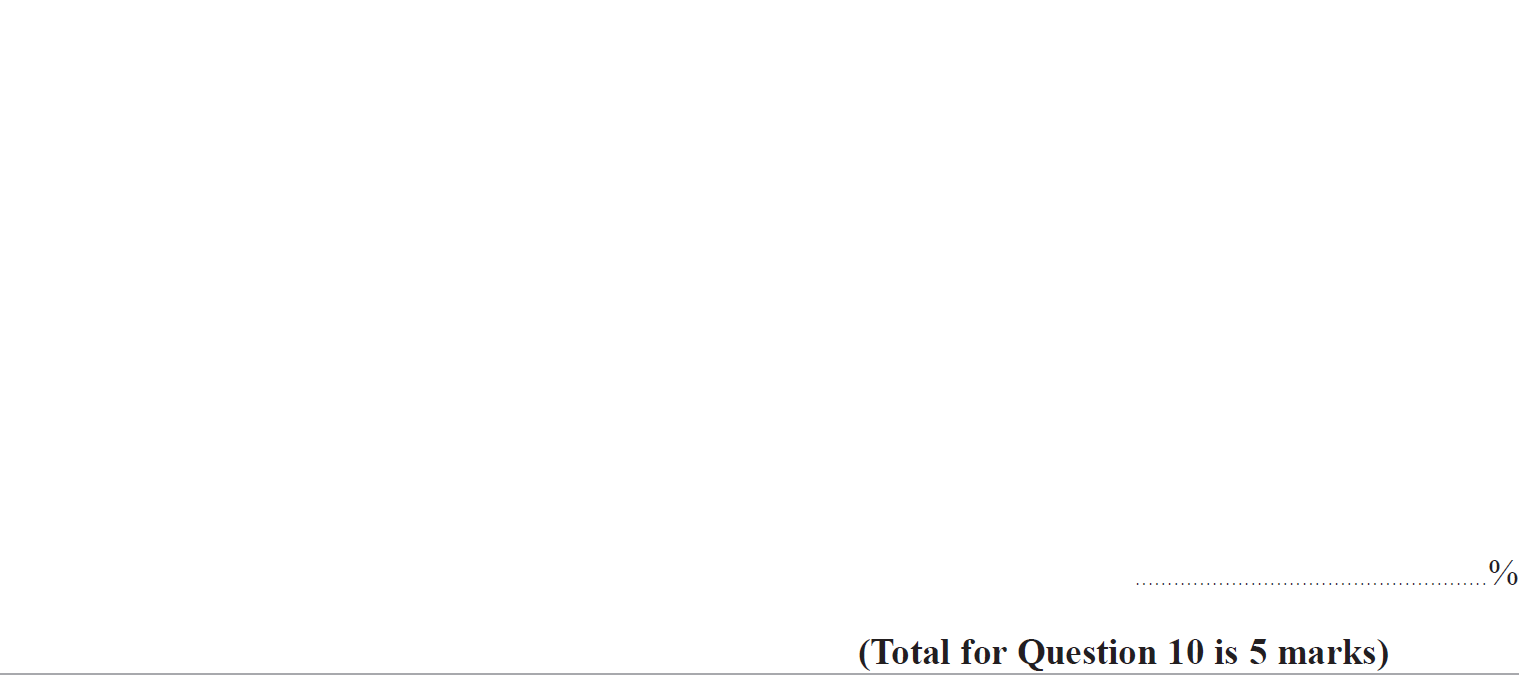 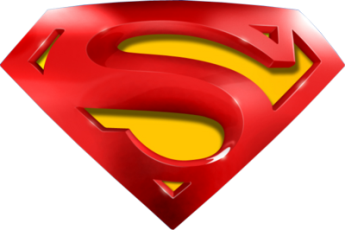 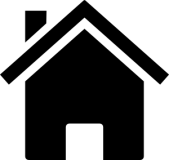 Nov 2018 2H Q10
Number
Ratio & Basic Proportion
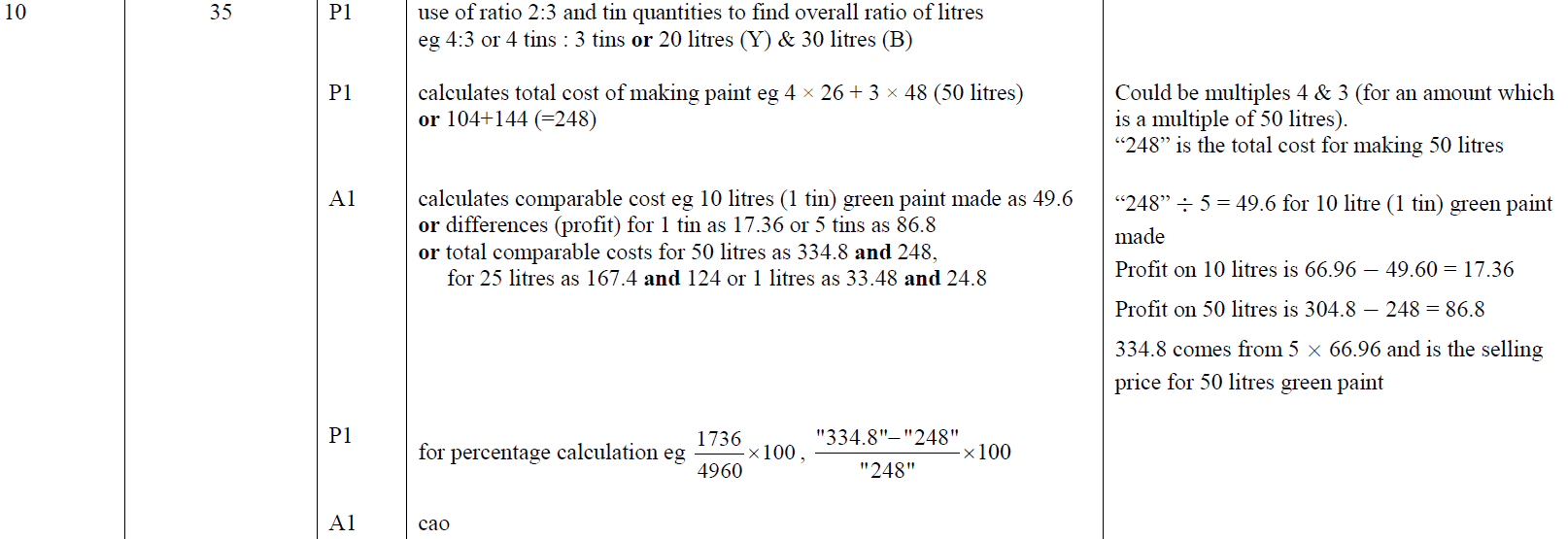 A
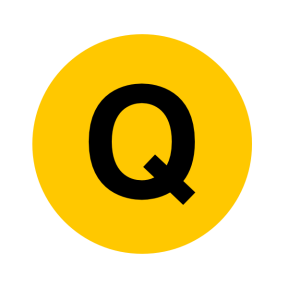 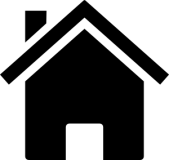 Nov 2018 2H Q17
Number
Ratio & Basic Proportion
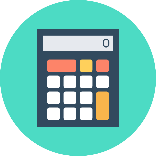 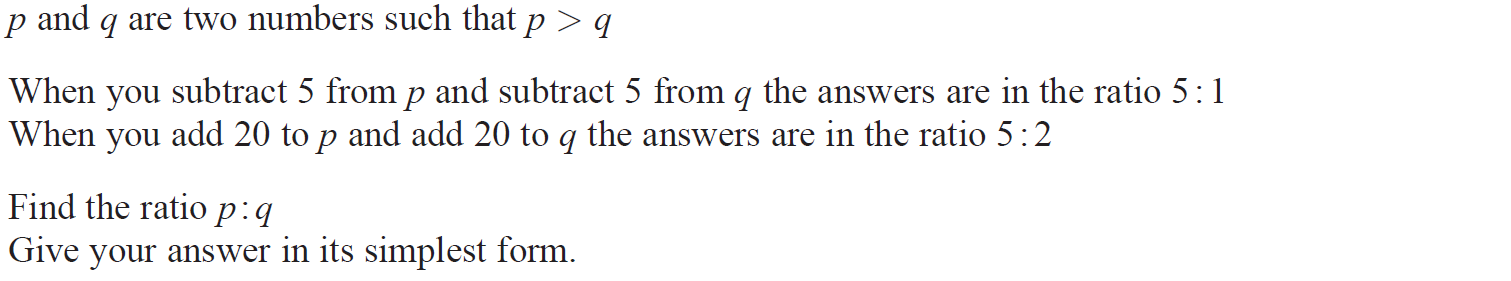 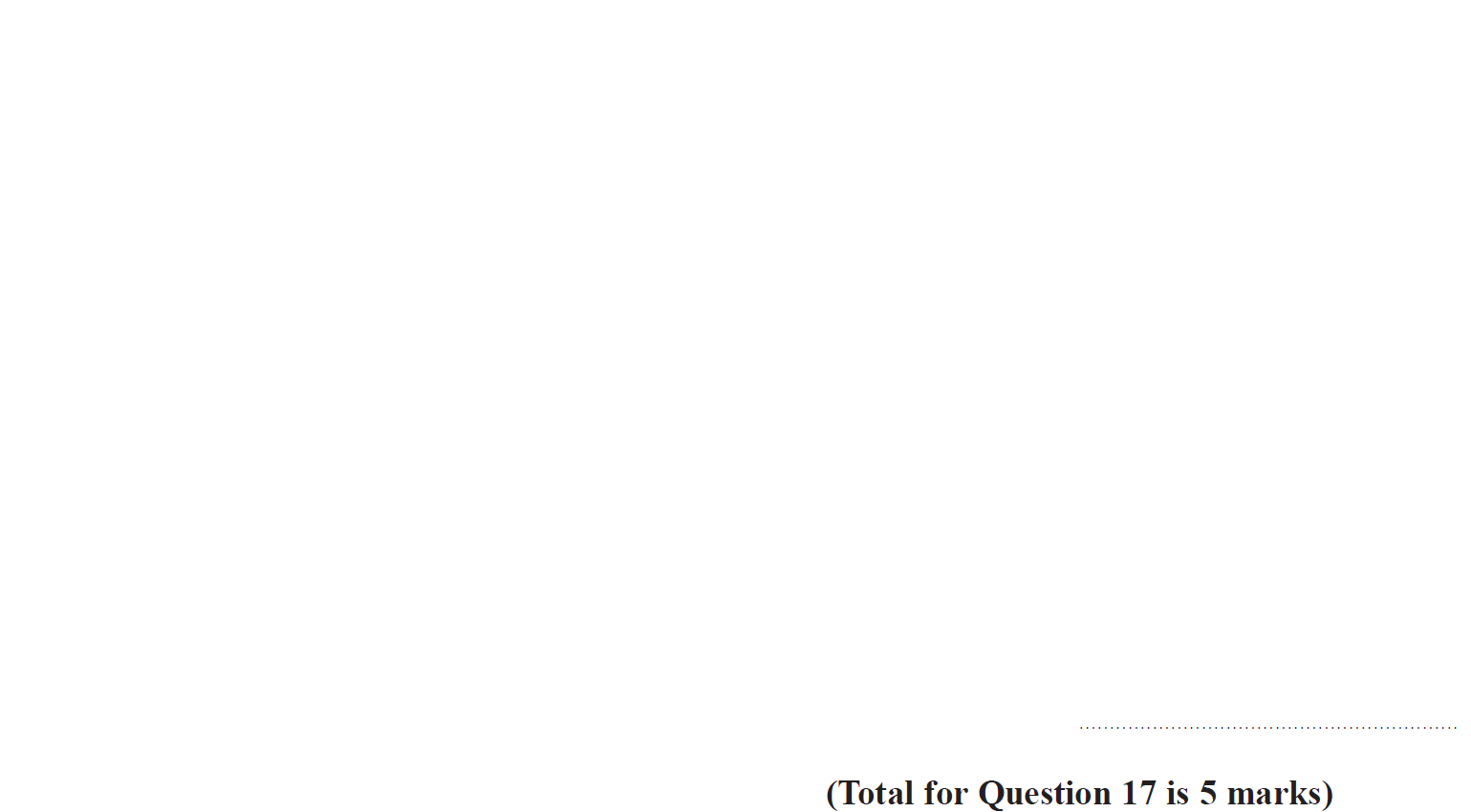 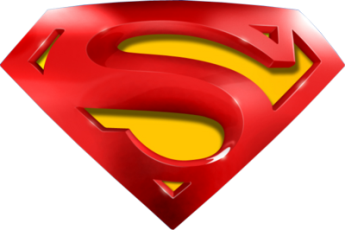 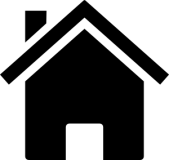 Nov 2018 2H Q17
Number
Ratio & Basic Proportion
A
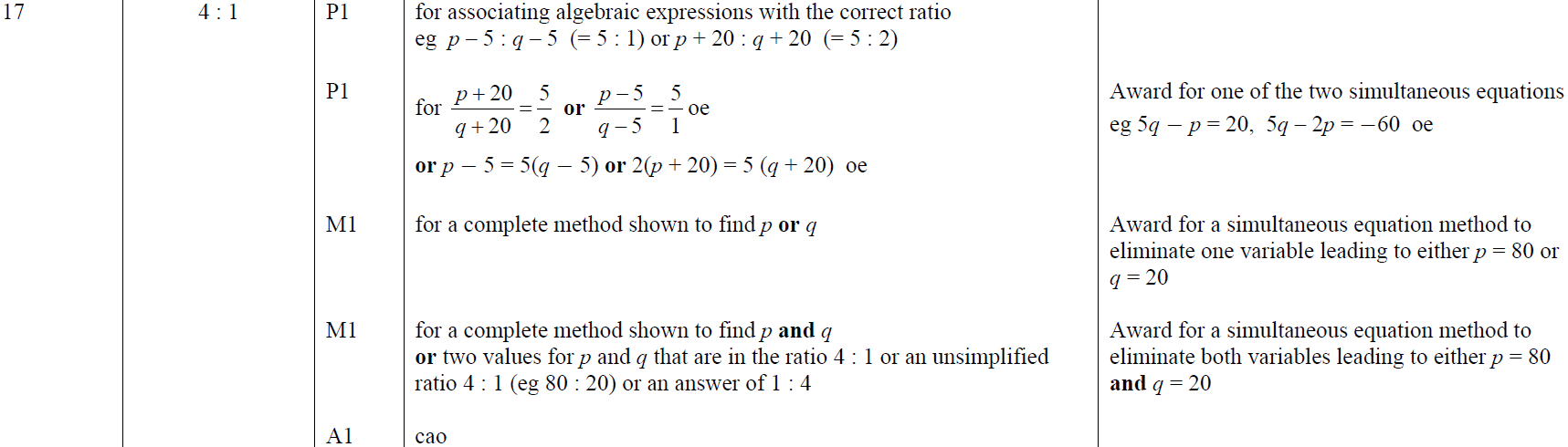 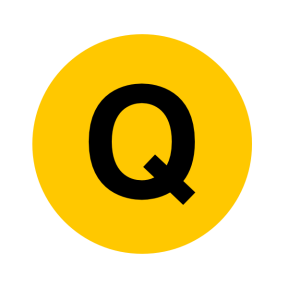 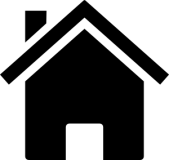 Nov 2018 3H Q6
Number
Ratio & Basic Proportion
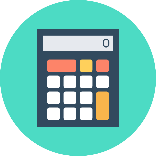 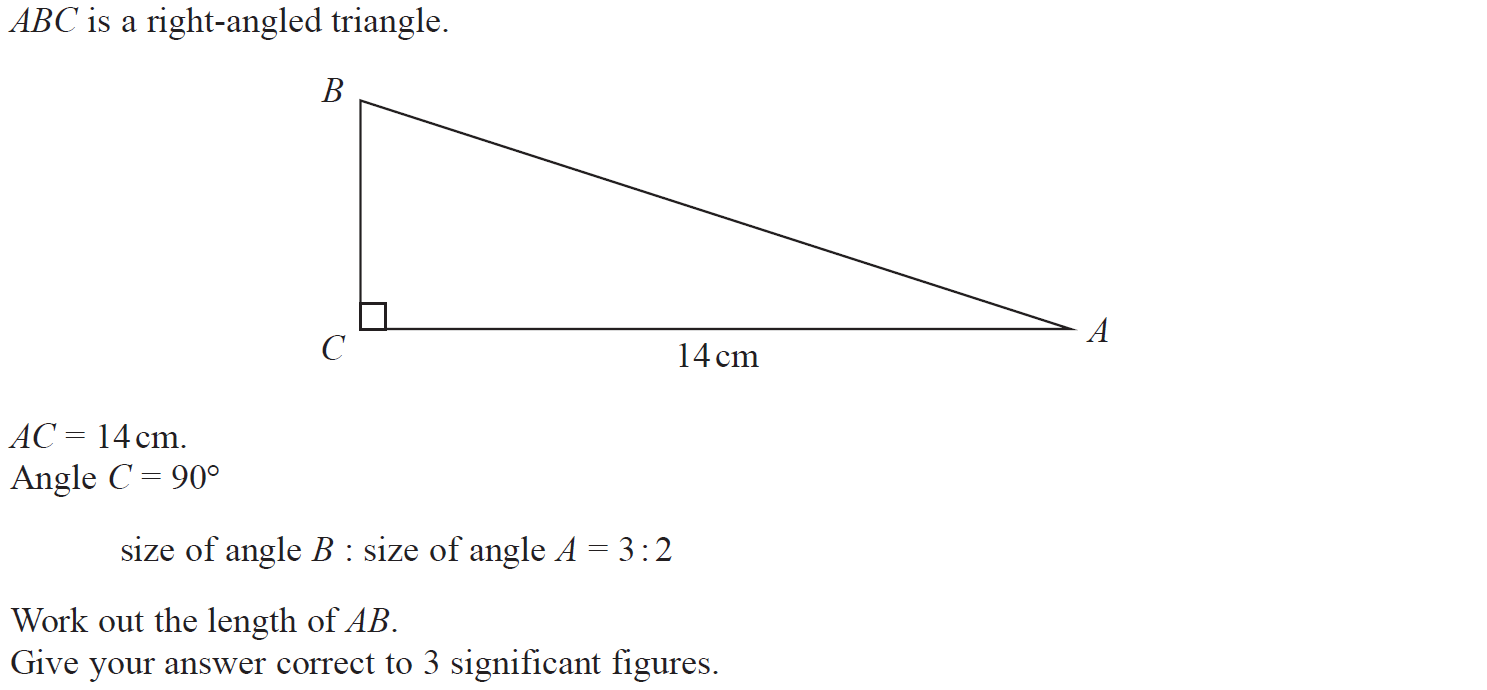 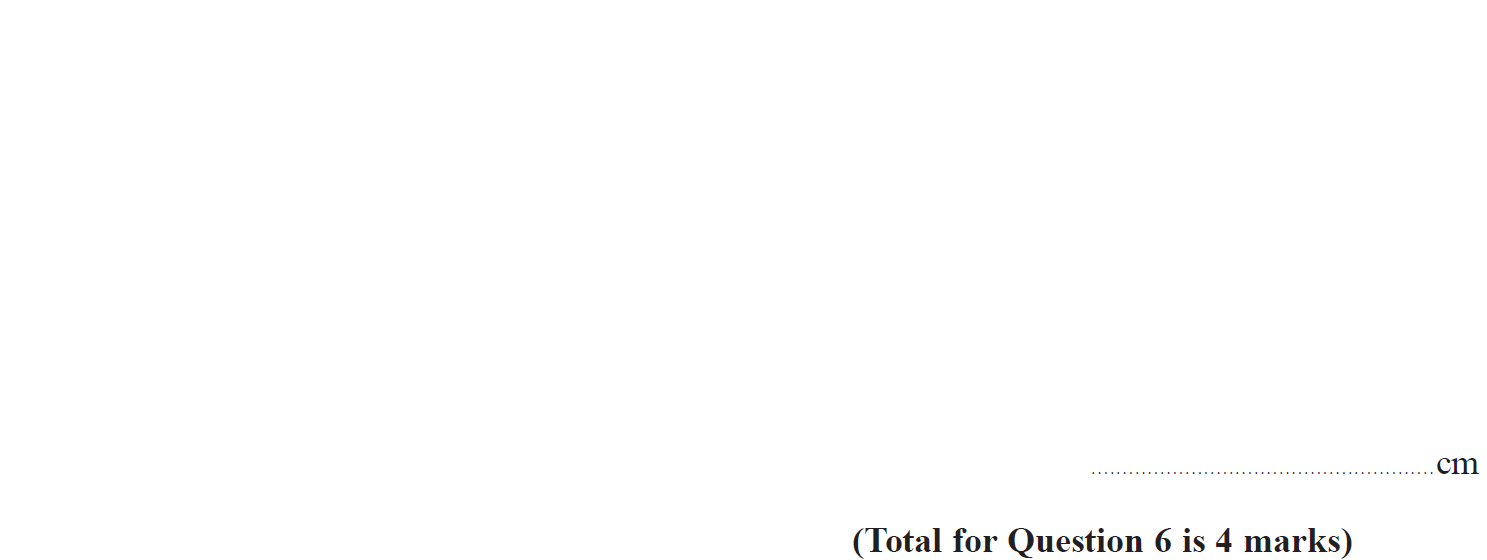 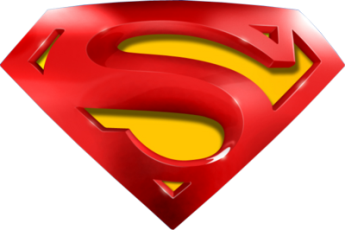 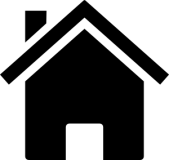 Nov 2018 3H Q6
Number
Ratio & Basic Proportion
A
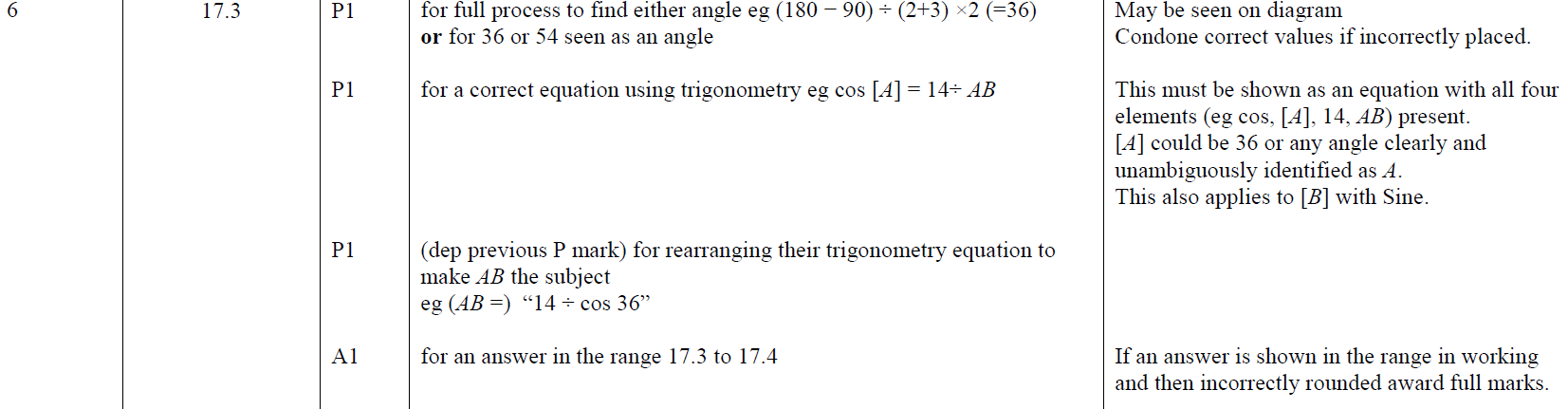 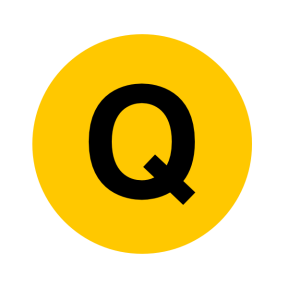 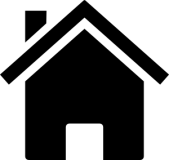 May 2019 1H Q2
Number
Ratio & Basic Proportion
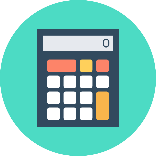 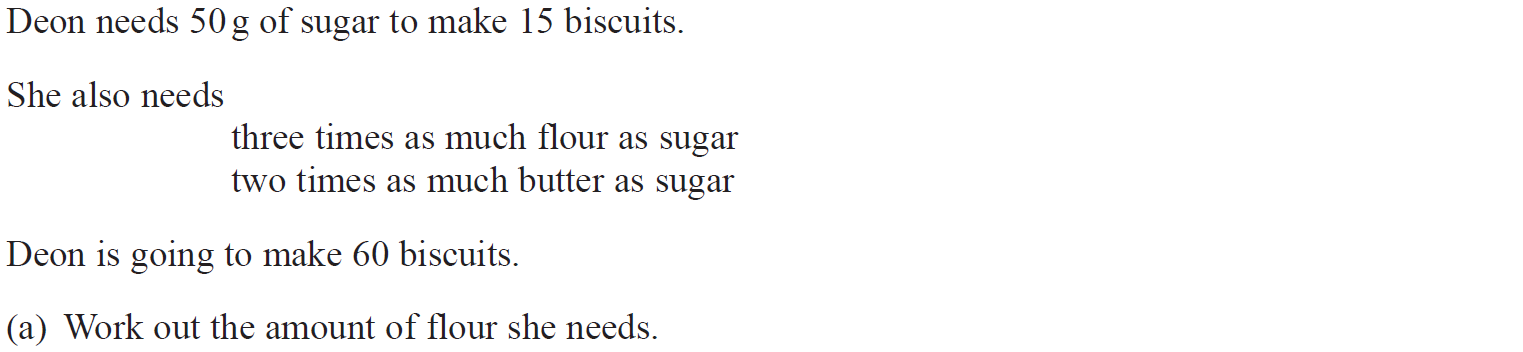 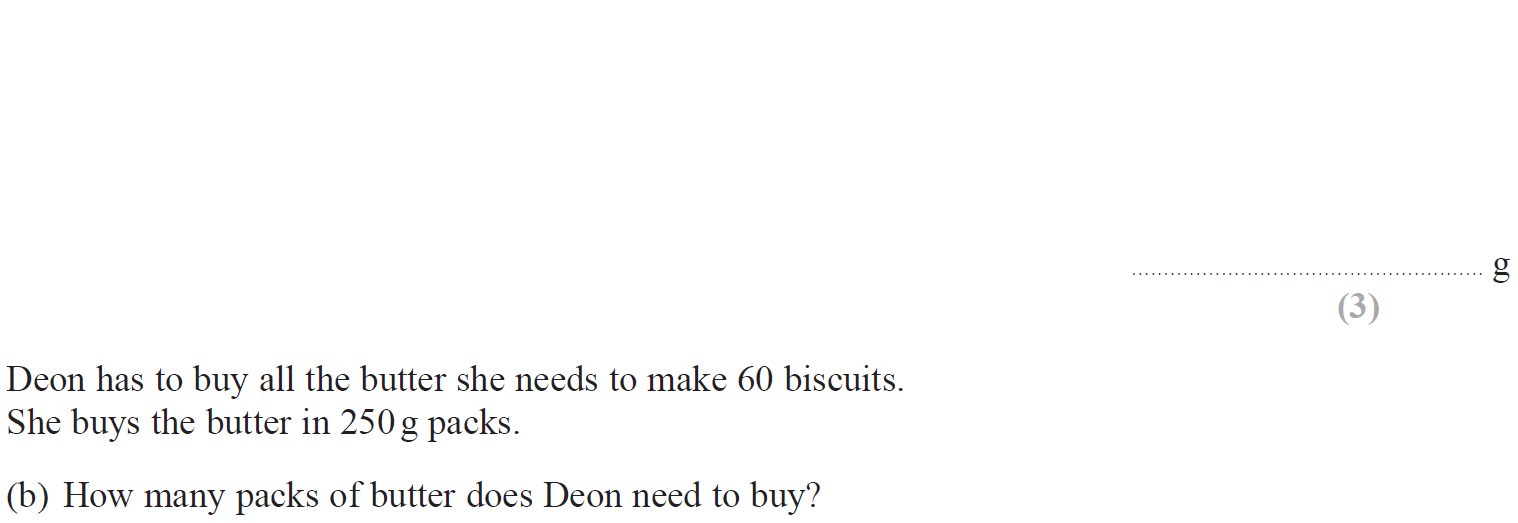 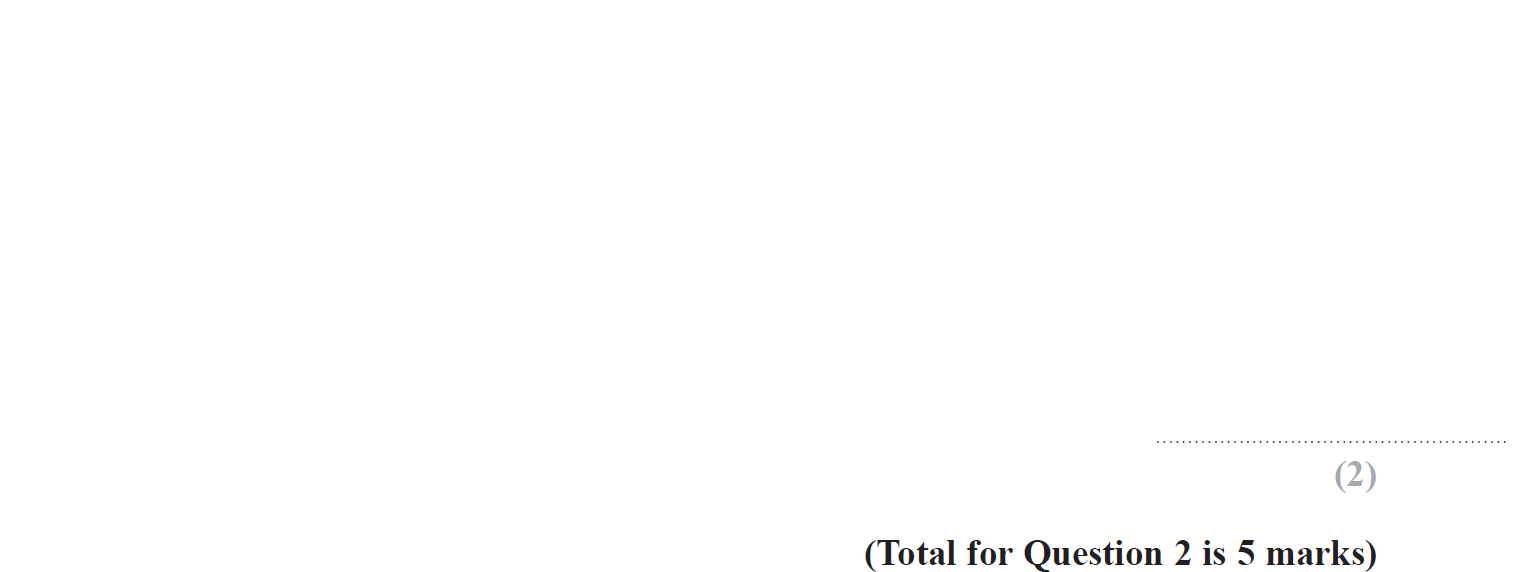 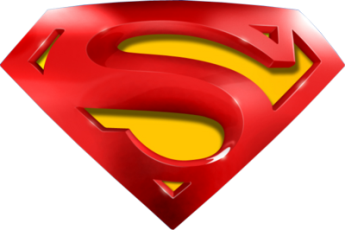 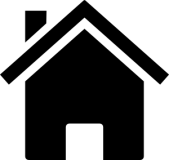 May 2019 1H Q2
Number
Ratio & Basic Proportion
A
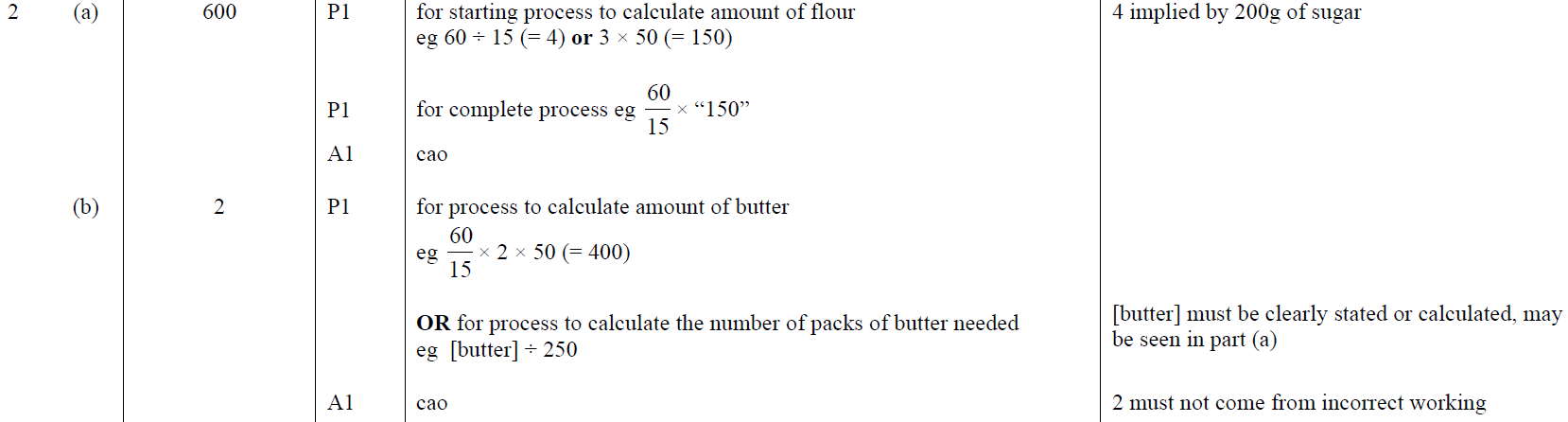 B
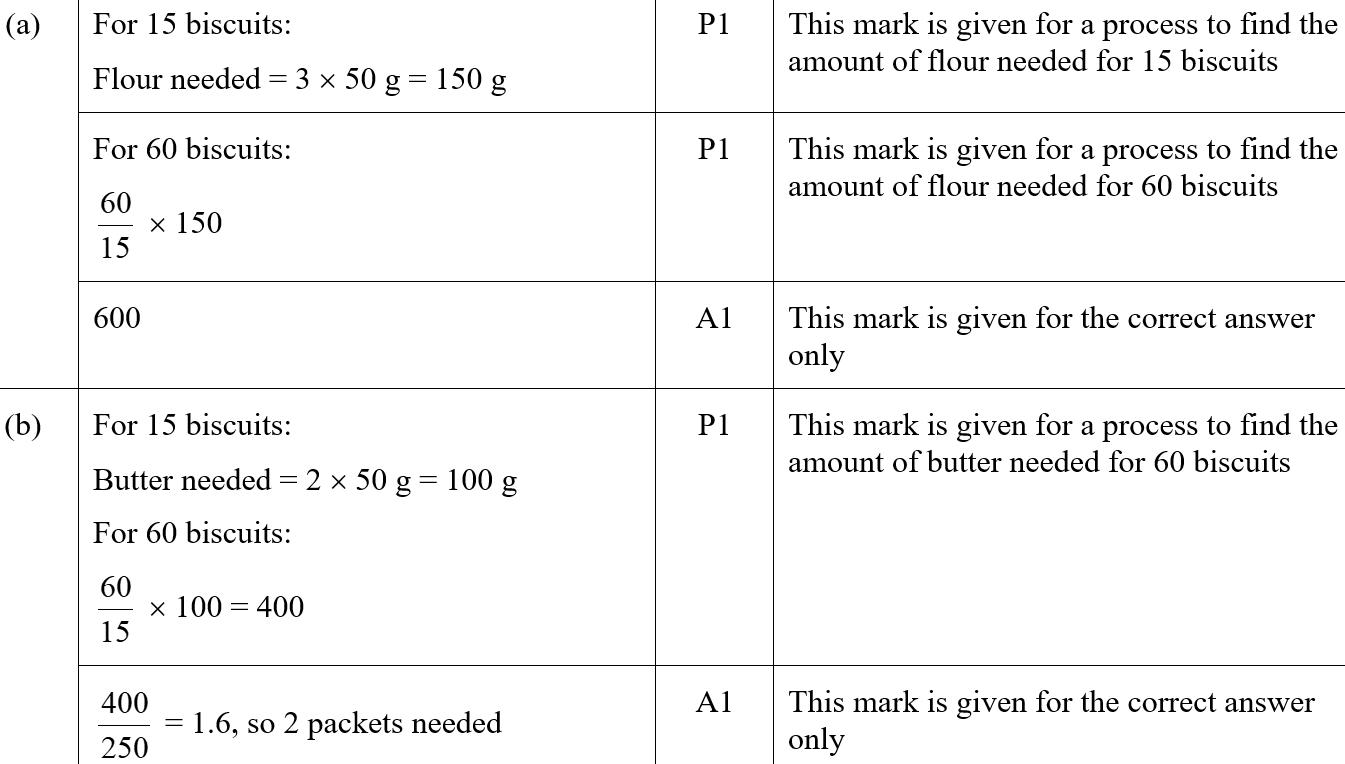 A SF
B SF
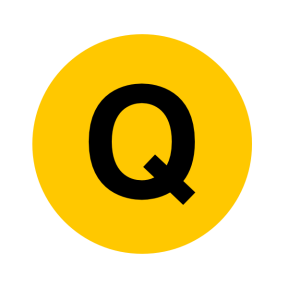 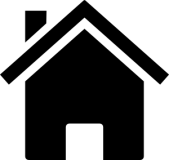 May 2019 1H Q6
Number
Ratio & Basic Proportion
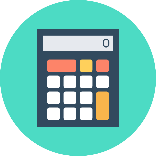 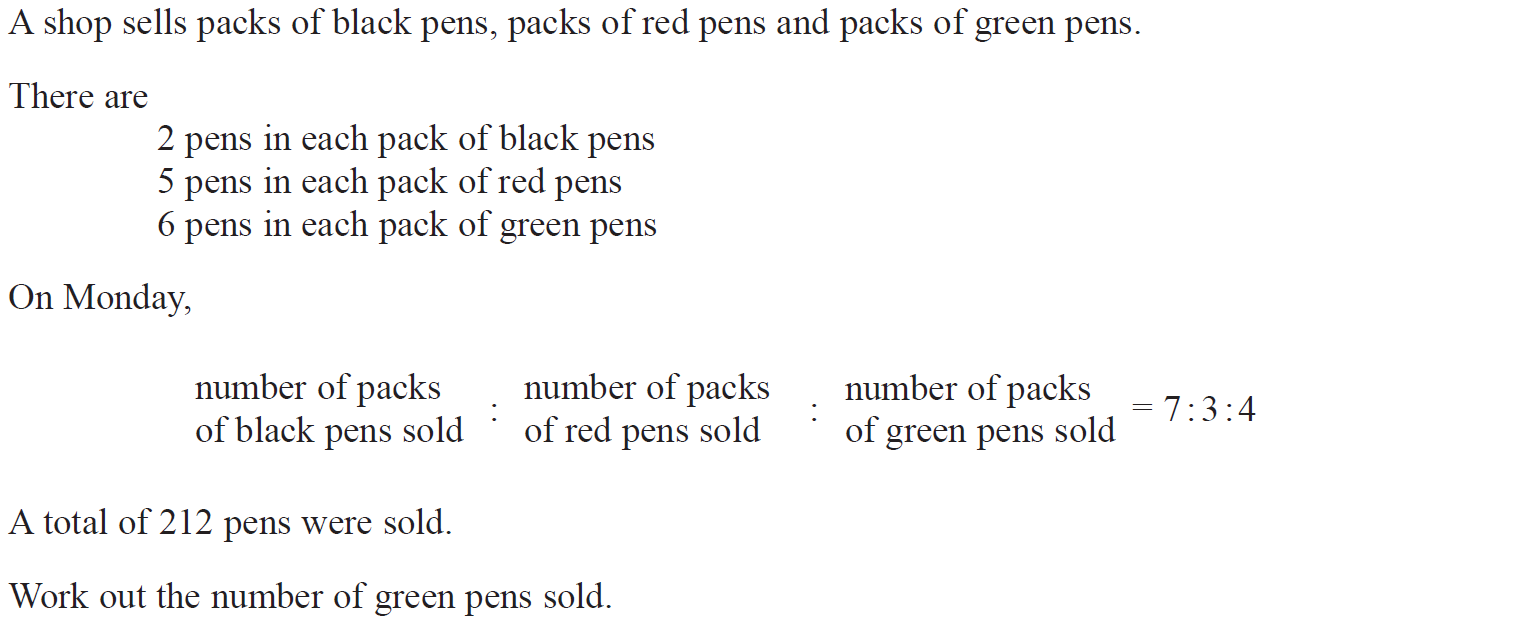 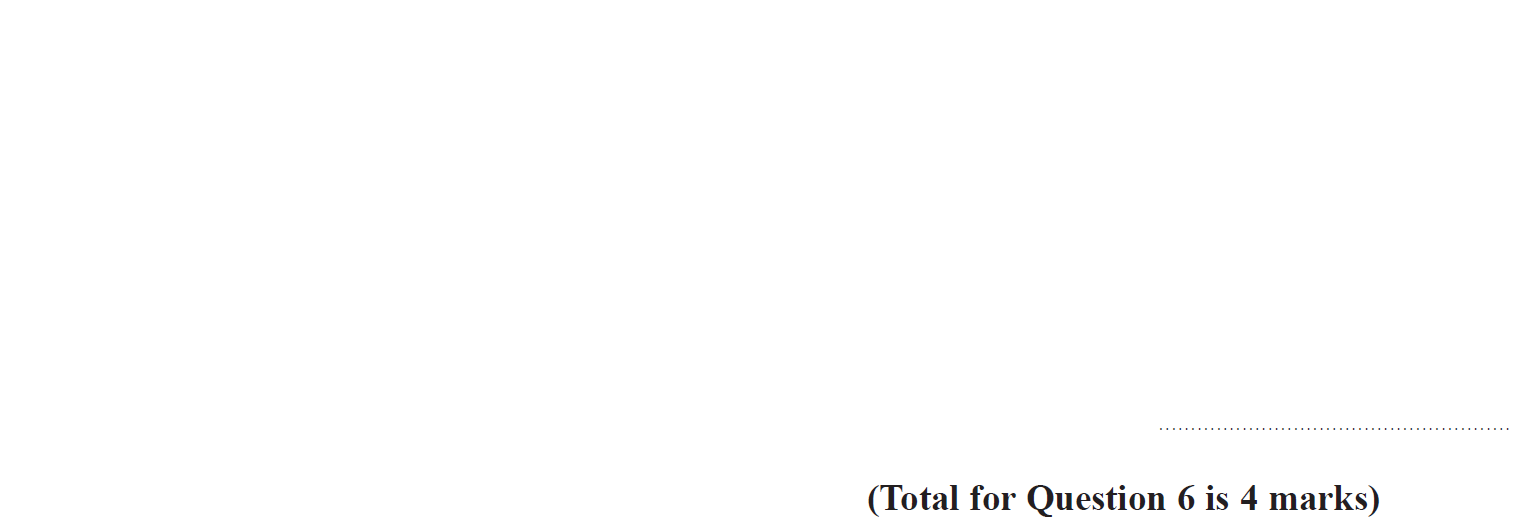 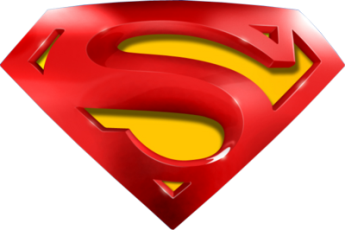 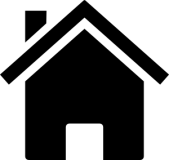 May 2019 1H Q6
Number
Ratio & Basic Proportion
A
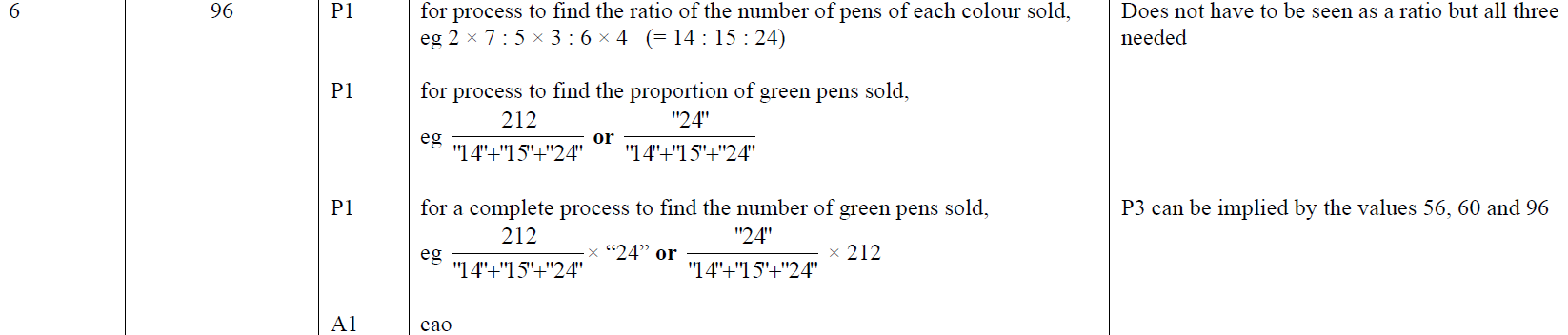 A SF
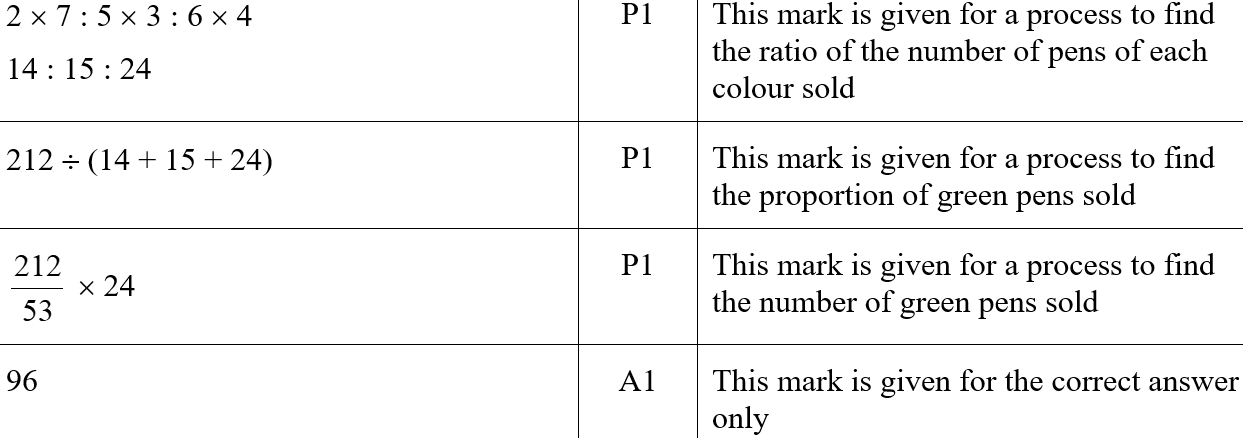 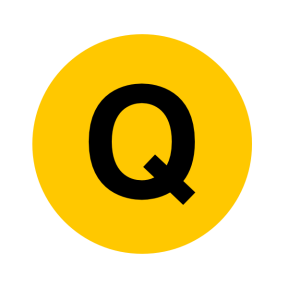 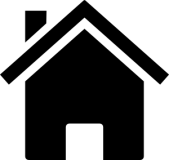 May 2019 1H Q17
Number
Ratio & Basic Proportion
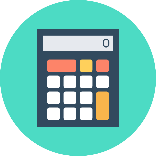 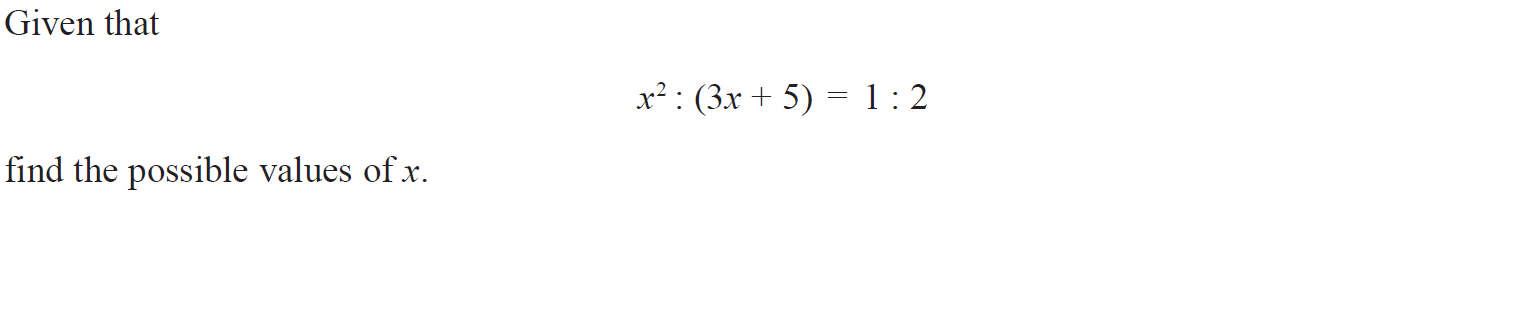 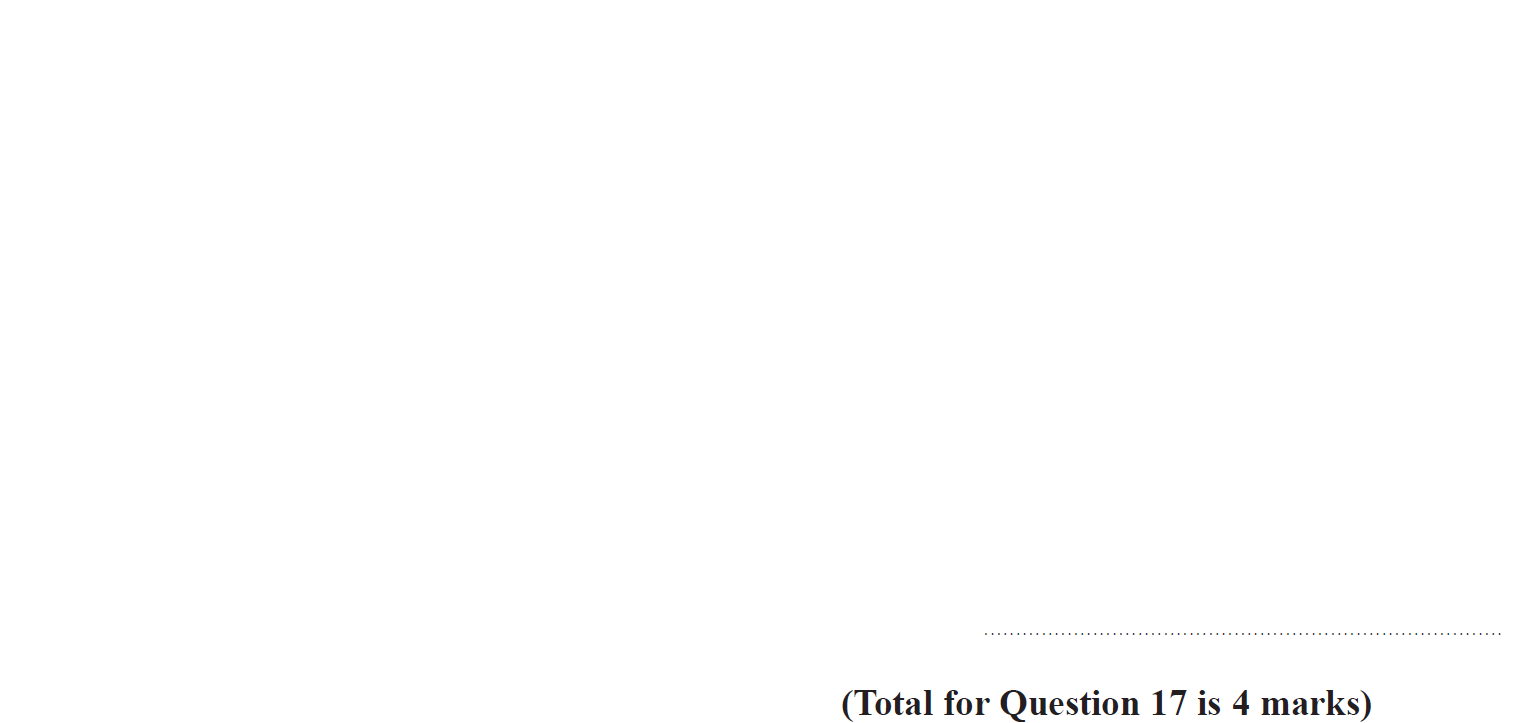 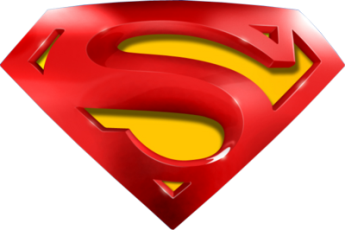 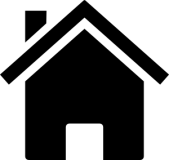 May 2019 1H Q17
Number
Ratio & Basic Proportion
A
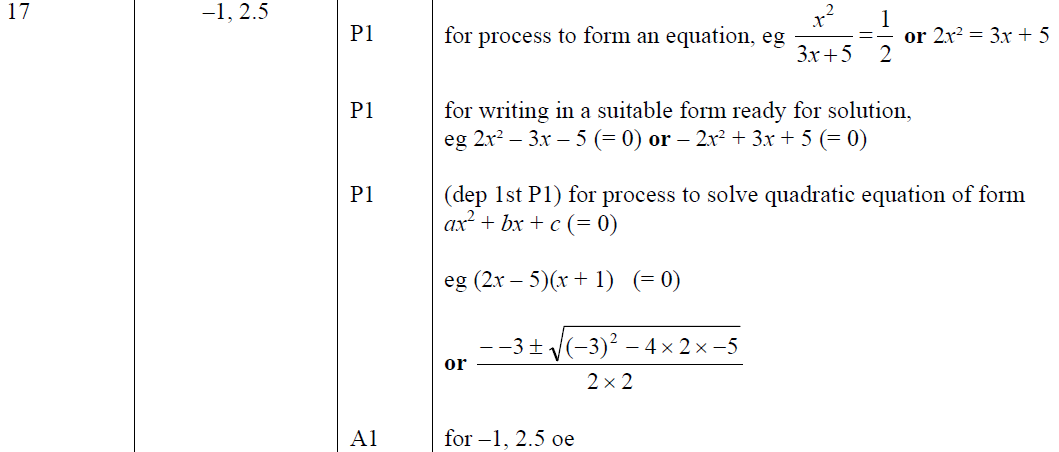 A SF
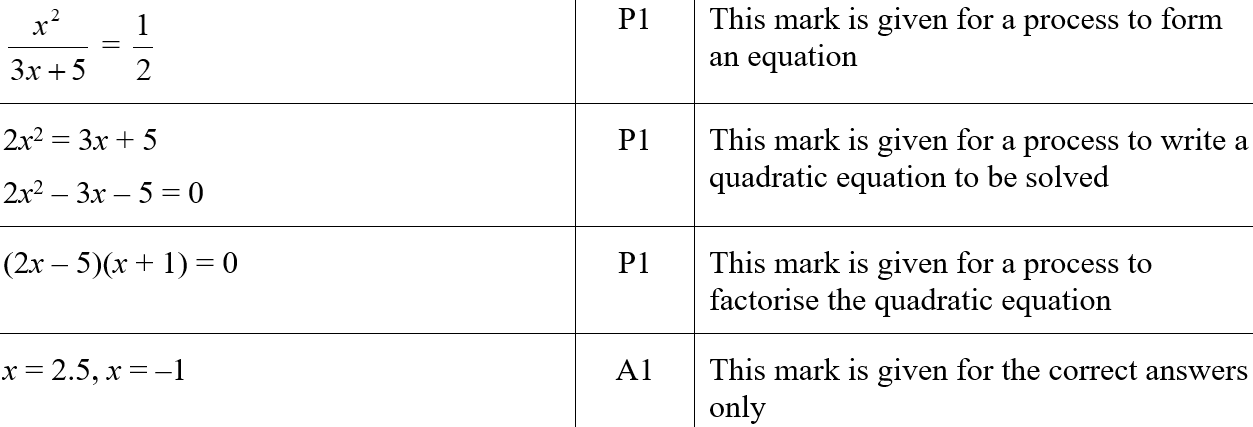 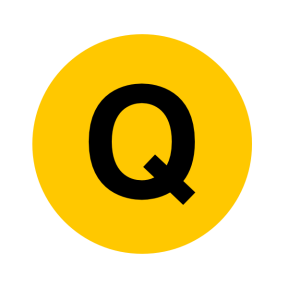 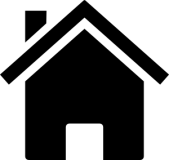 June 2019 2H Q7
Number
Ratio & Basic Proportion
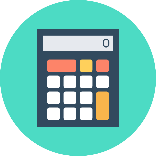 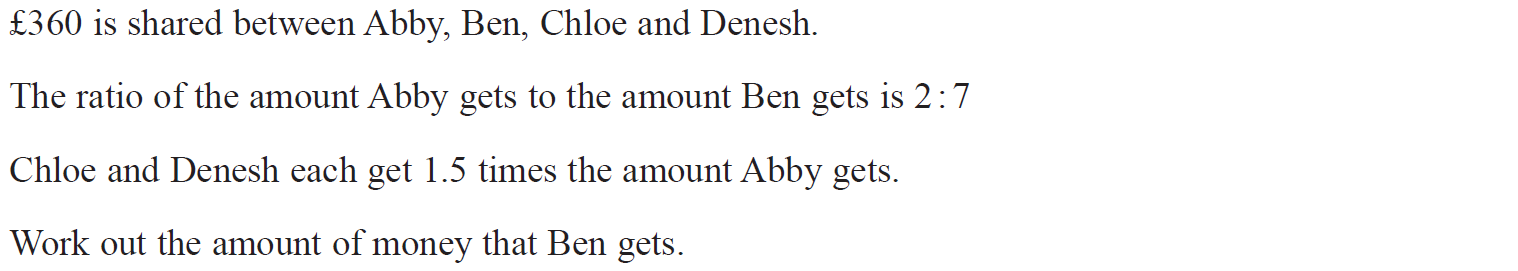 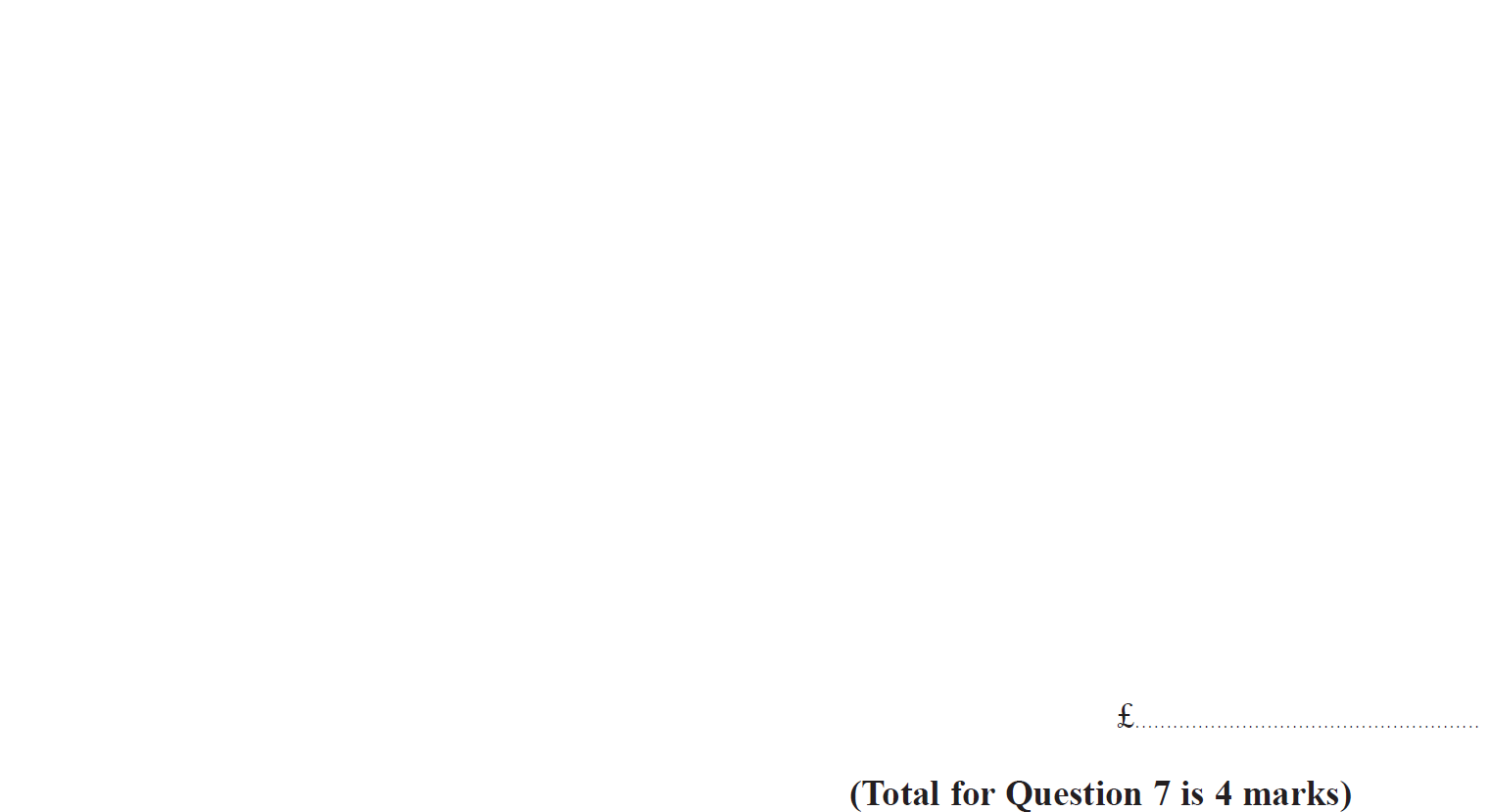 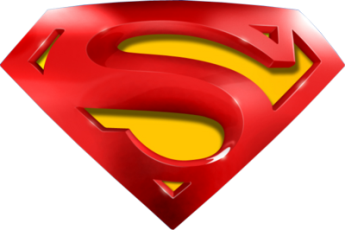 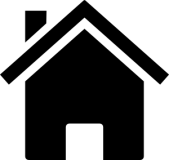 June 2019 2H Q7
Number
Ratio & Basic Proportion
A
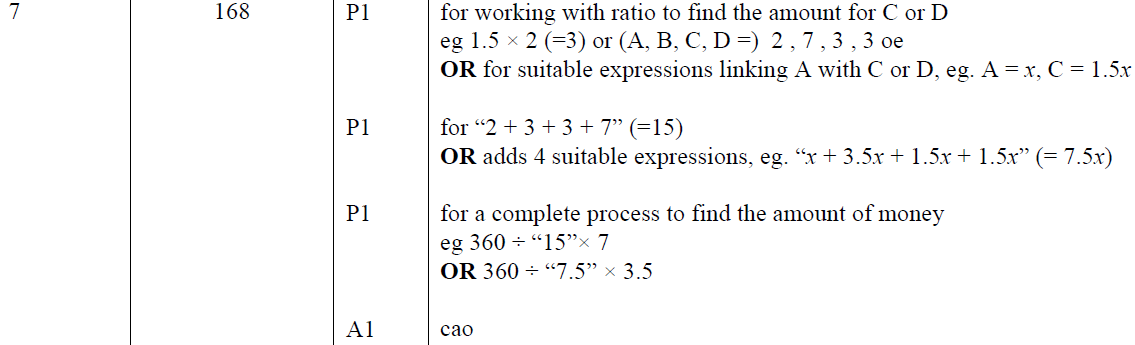 A SF
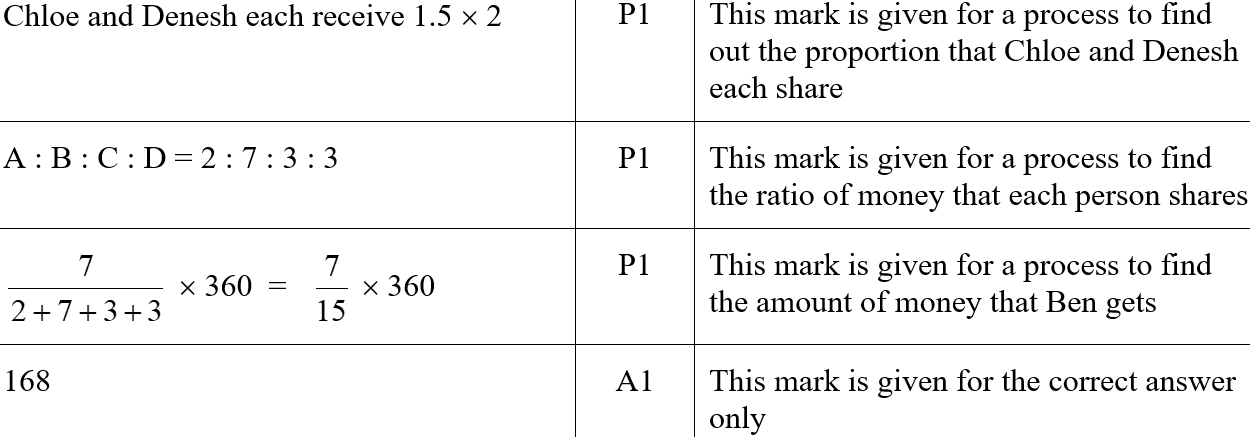 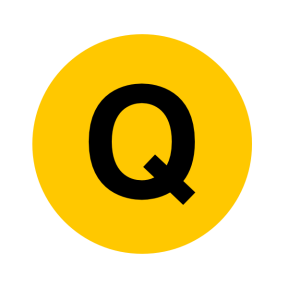 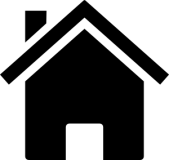 June 2019 2H Q17
Number
Ratio & Basic Proportion
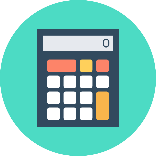 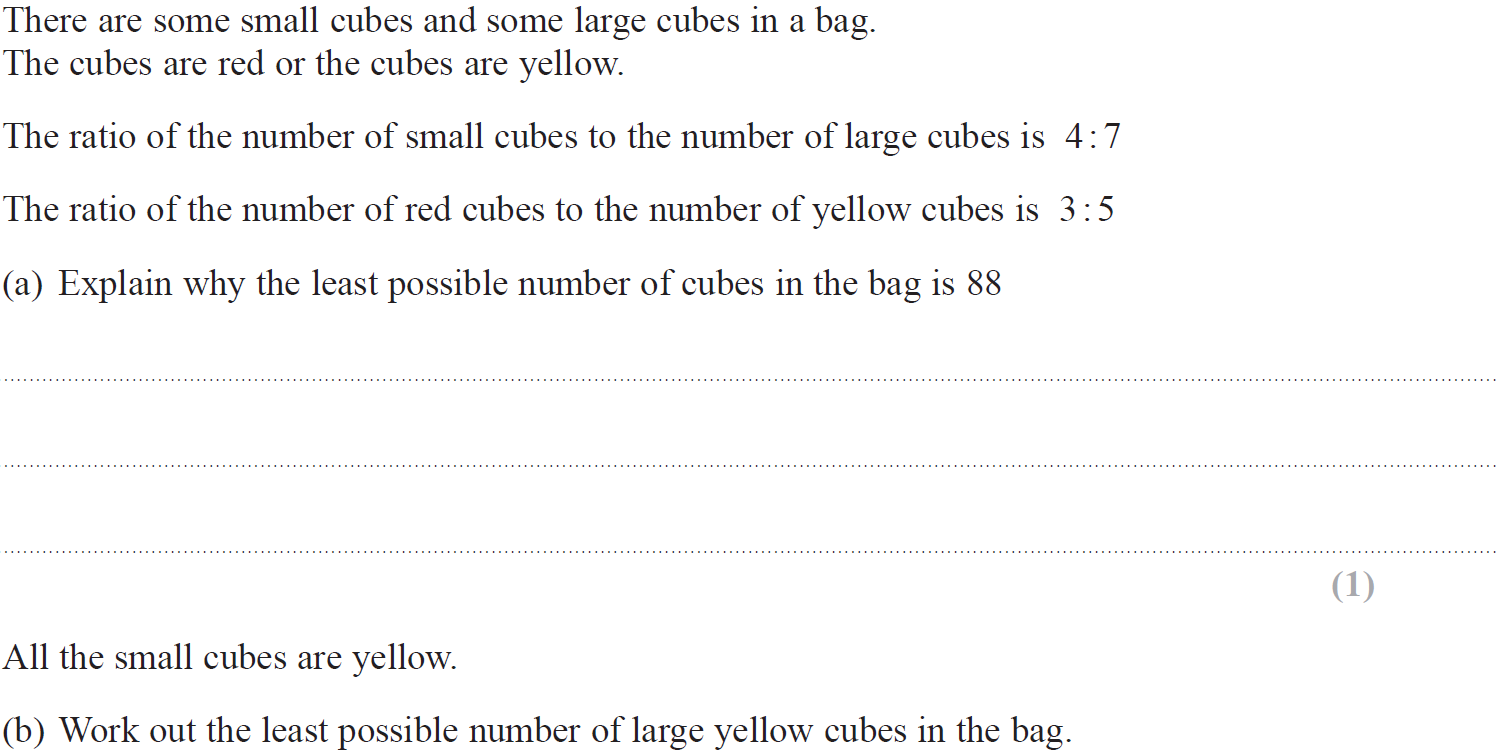 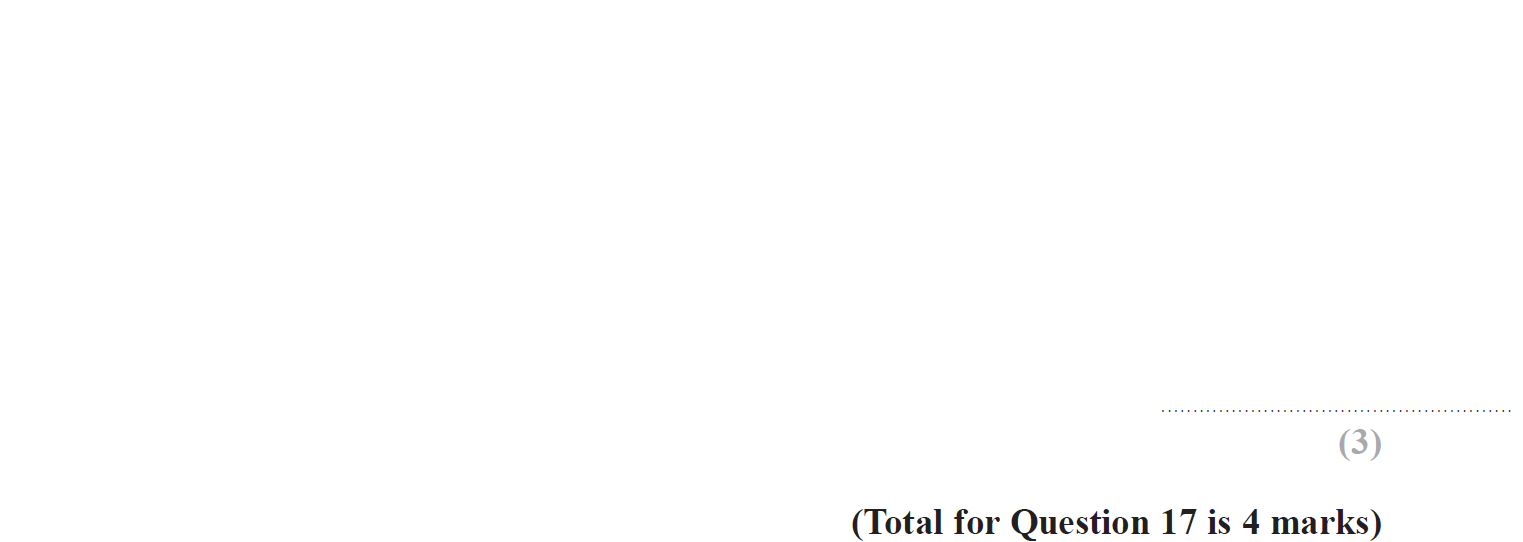 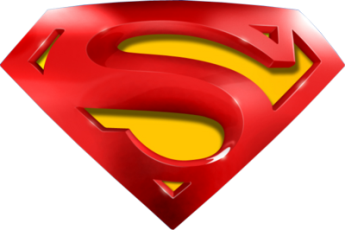 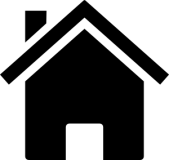 June 2019 2H Q17
Number
Ratio & Basic Proportion
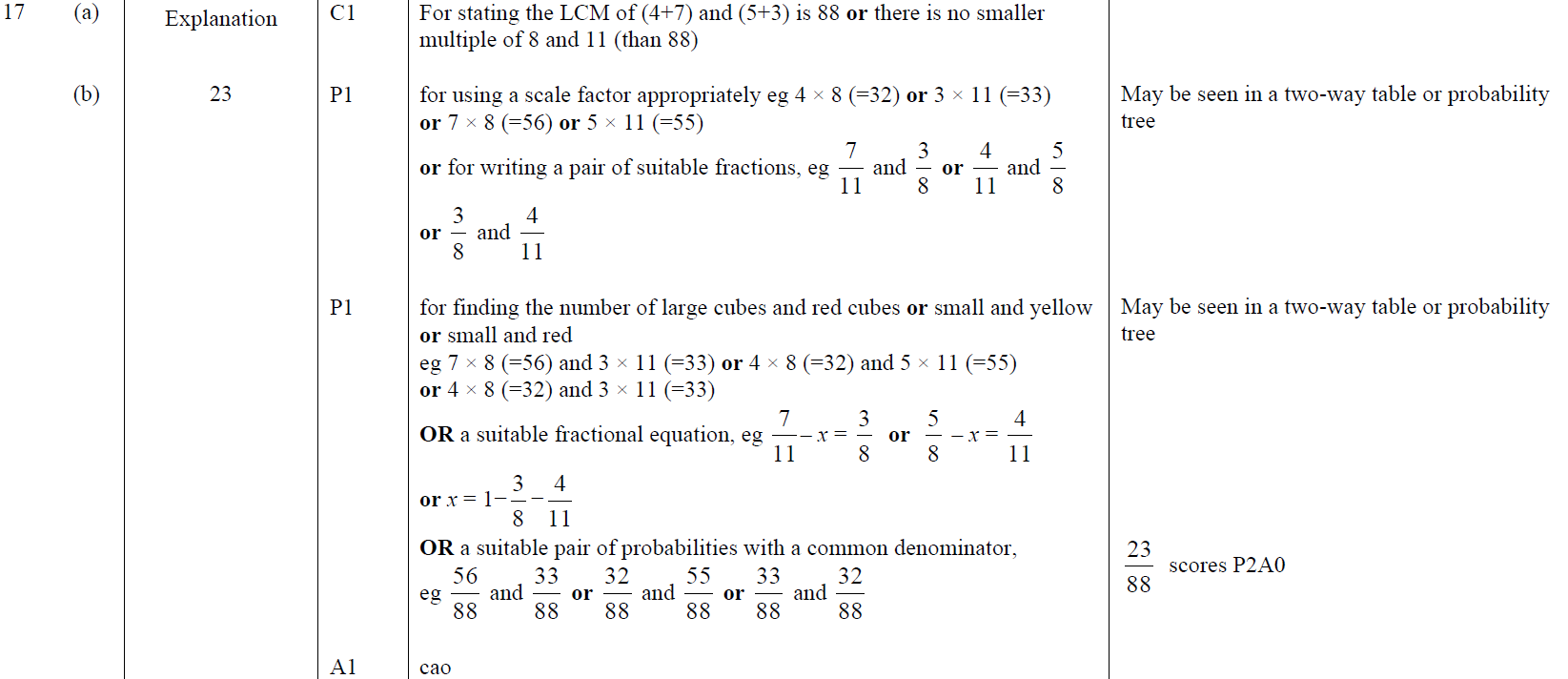 A
B
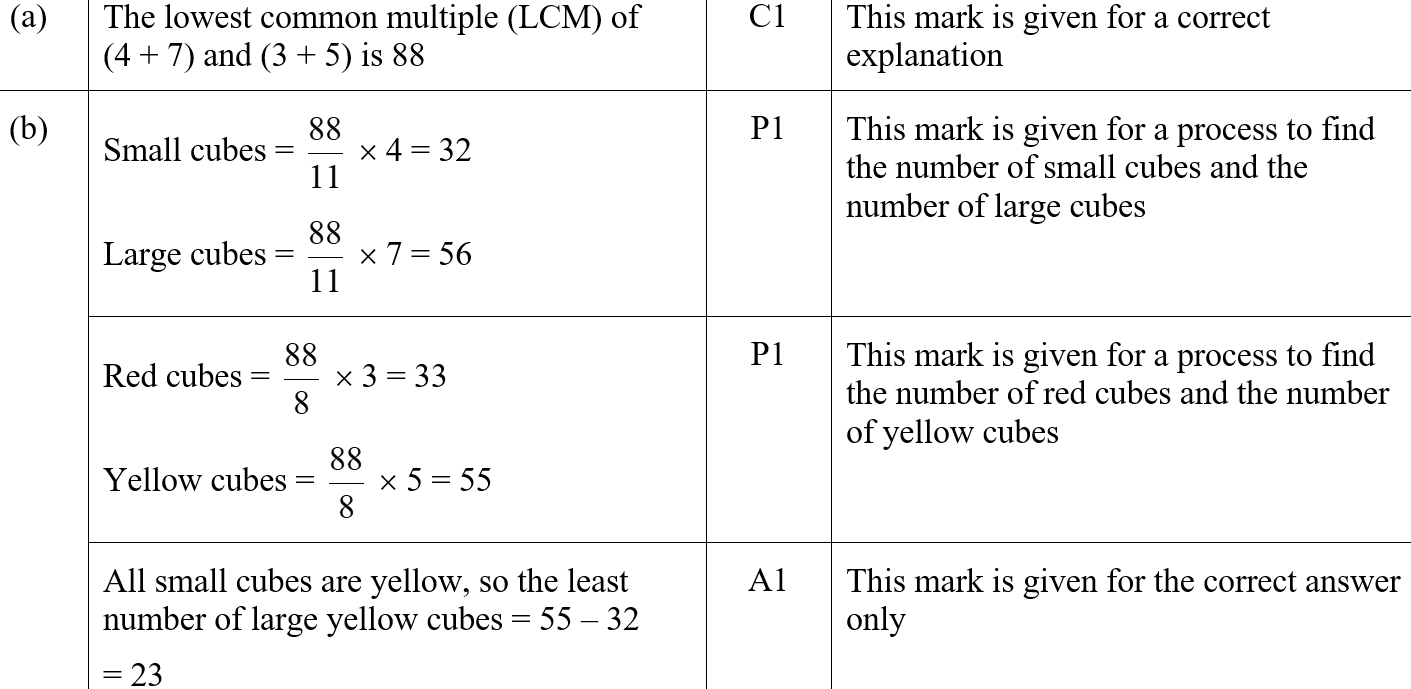 A SF
B SF
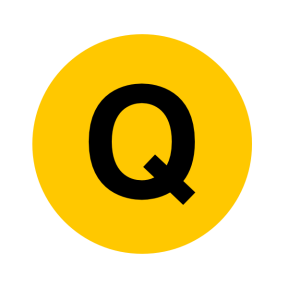 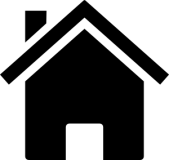 June 2019 3H Q9
Number
Ratio & Basic Proportion
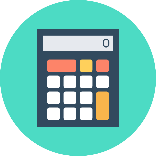 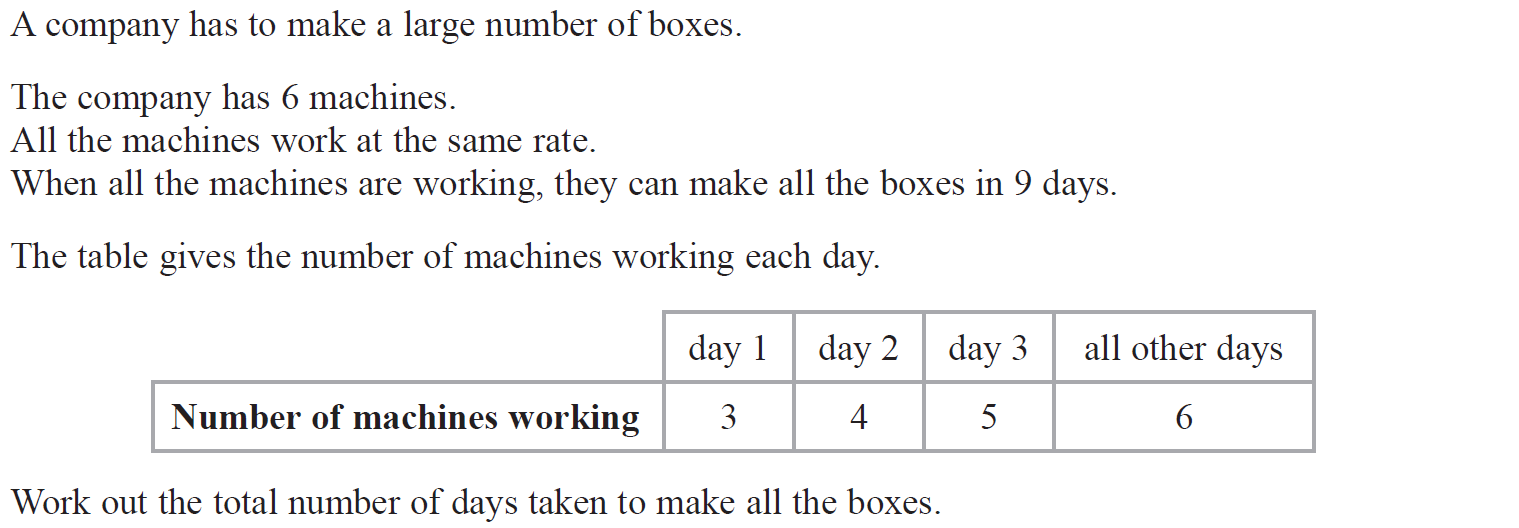 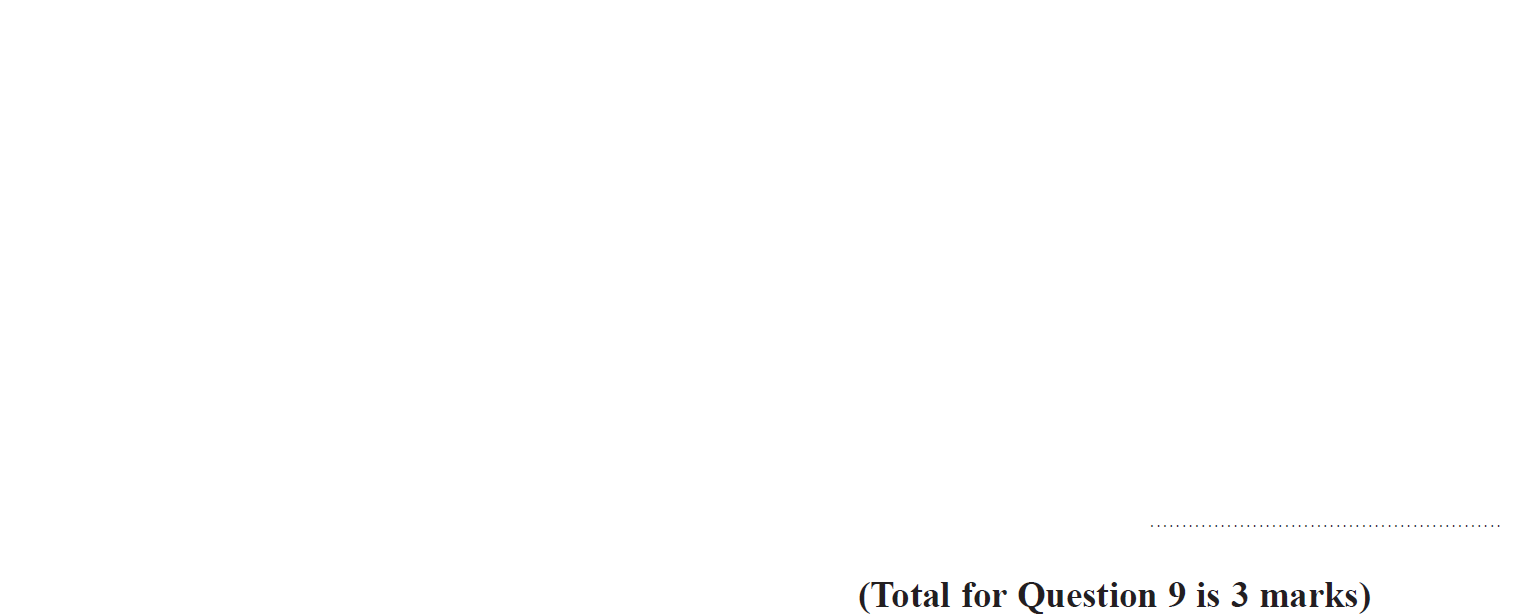 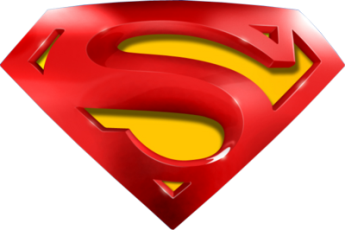 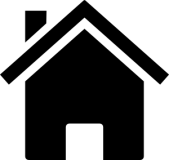 June 2019 3H Q9
Number
Ratio & Basic Proportion
A
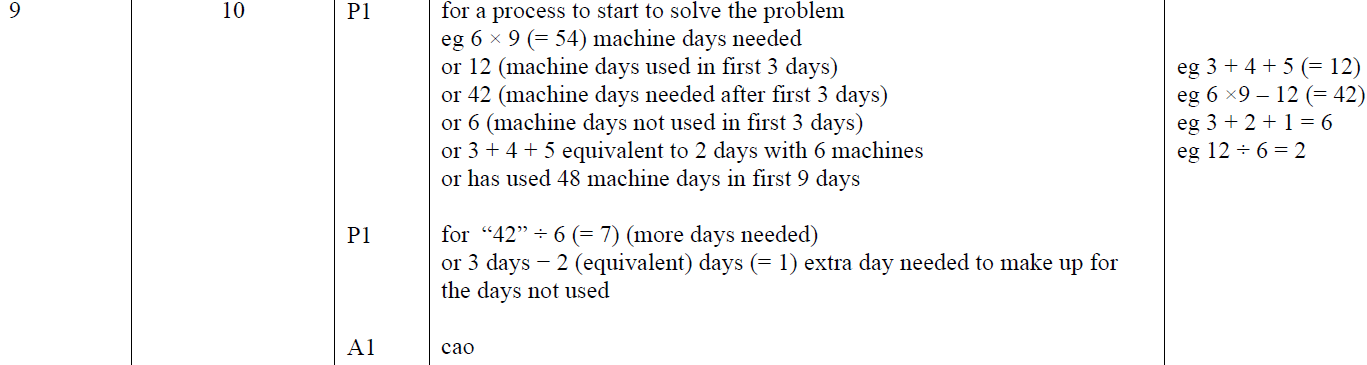 A SF
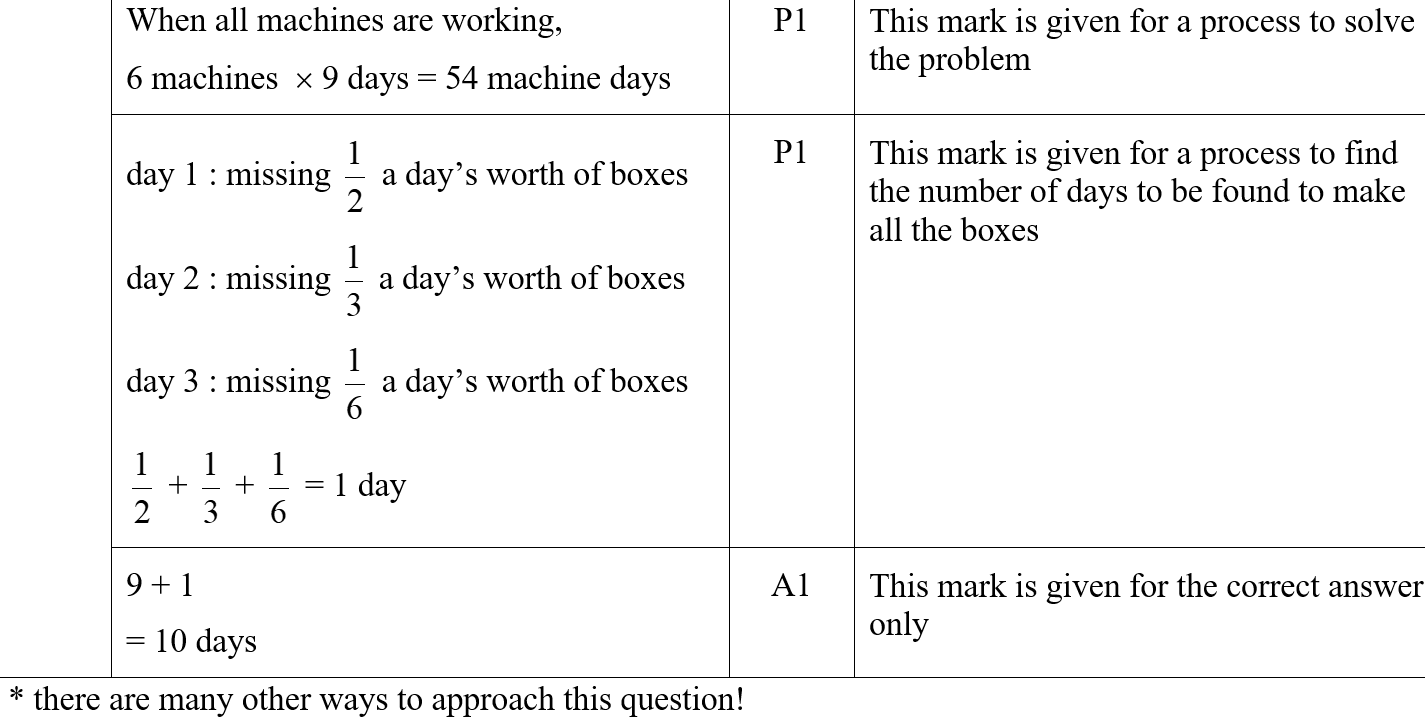 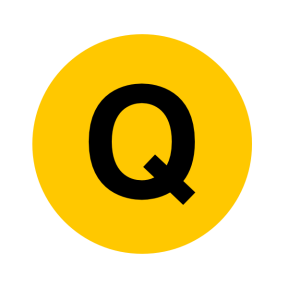 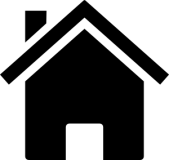 Number
Compound Measures
Compound Measures
SAM
1H Q4
June 2017
2H Q4
June 2018
2H Q21
SAM
1H Q12
June 2017
3H Q6
Nov 2018
1H Q5
SAM
2H Q4
June 2017
3H Q17
Nov 2018
2H Q20
SAM
2H Q22
Nov 2017
1H Q9
Nov 2018
3H Q5
Spec 1
1H Q2
Nov 2017
3H Q3
Nov 2018
3H Q18
Spec 1
1H Q12
May 2018
1H Q4
June 2019
3H Q13
Spec 2
3H Q12
June 2018
2H Q6
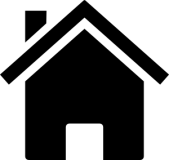 See also:
Time-Series
SAM 1H Q4
Number
Compound Measures
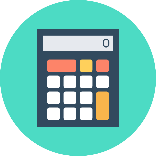 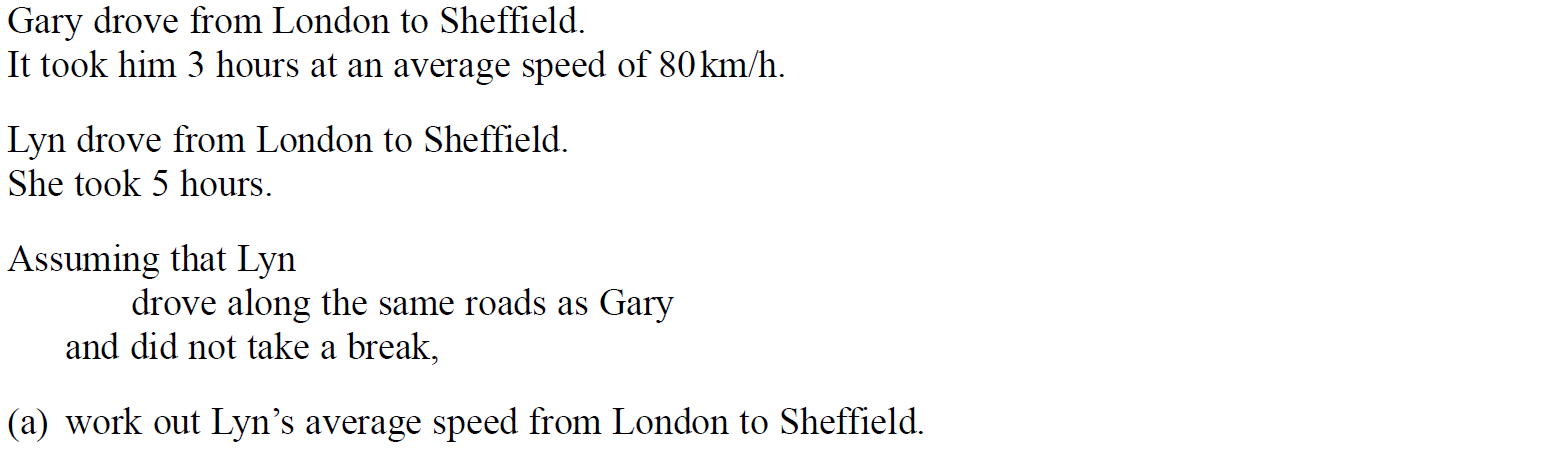 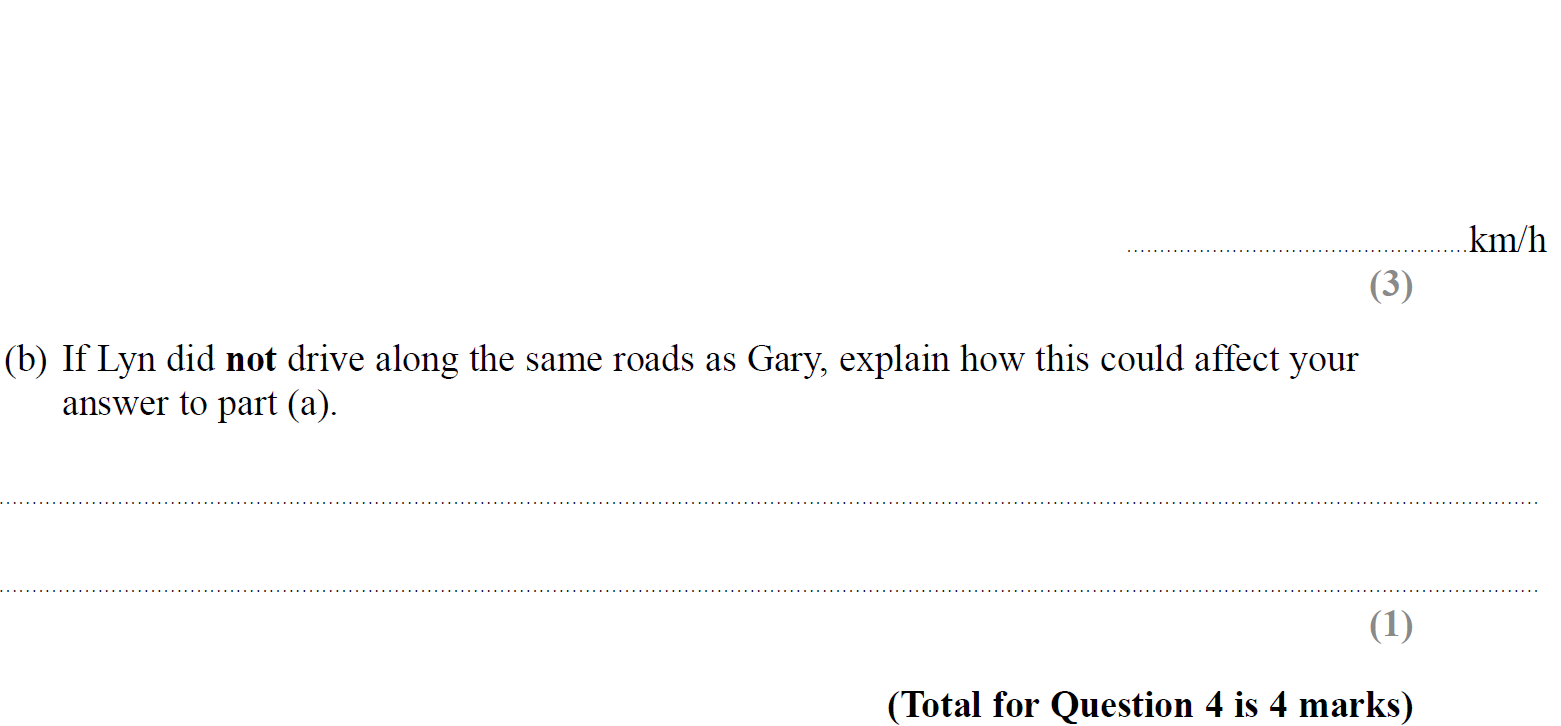 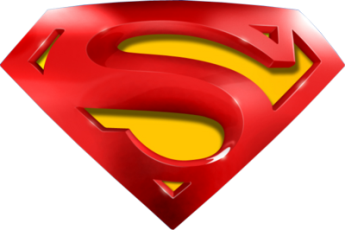 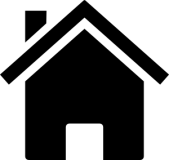 SAM 1H Q4
Number
Compound Measures
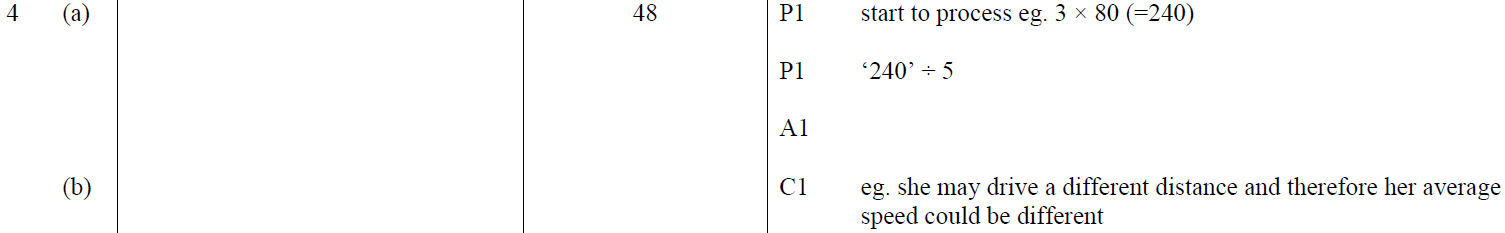 A
B
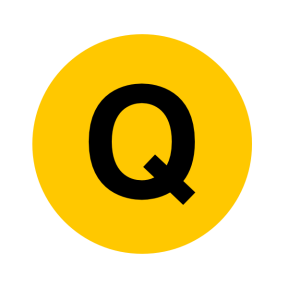 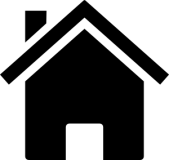 SAM 1H Q12
Number
Compound Measures
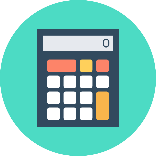 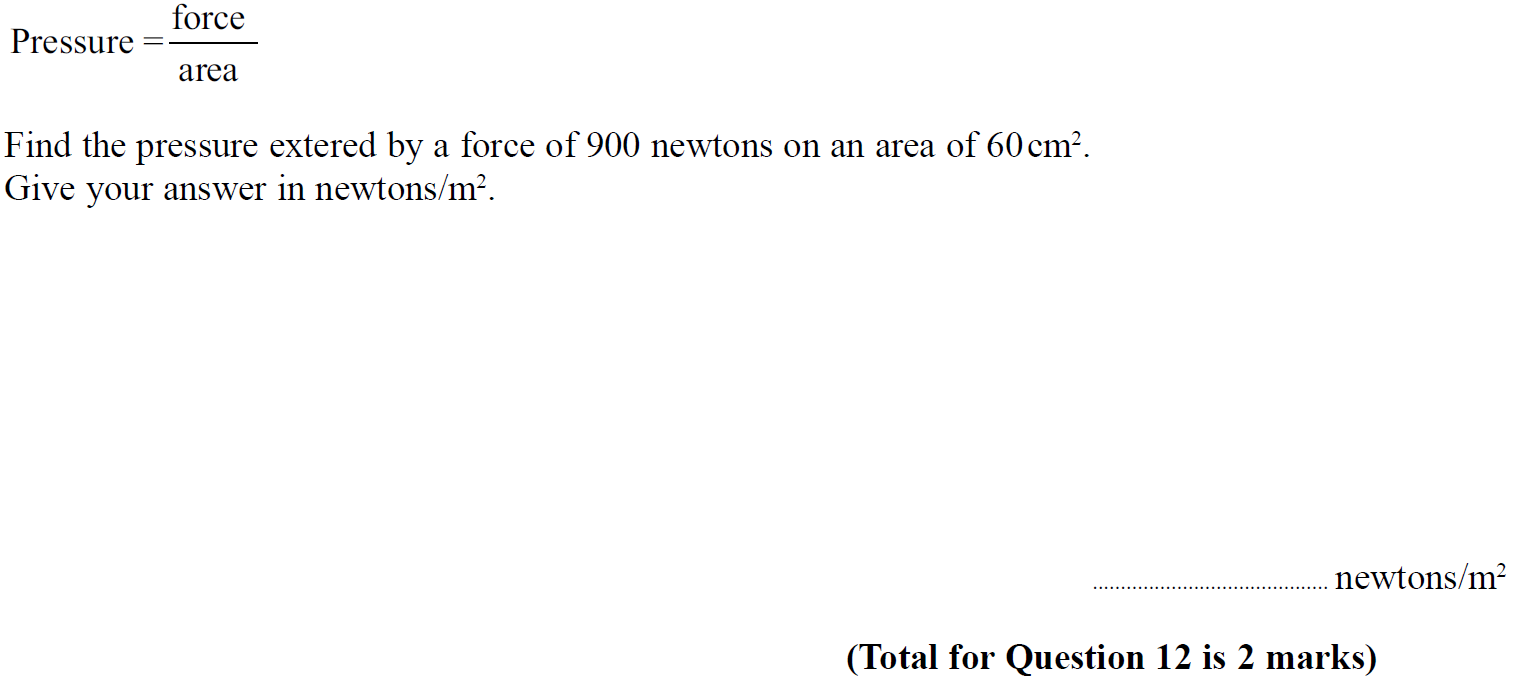 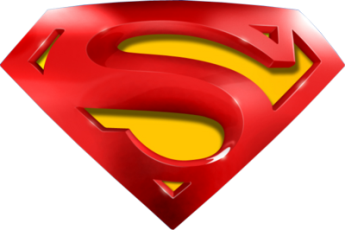 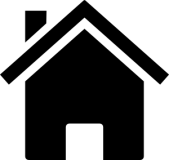 SAM 1H Q12
Number
Compound Measures
A
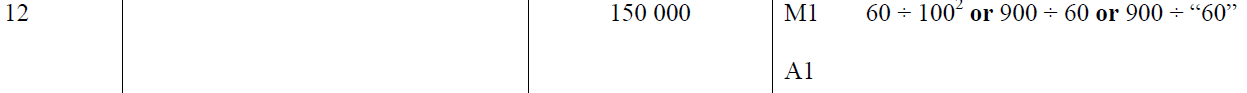 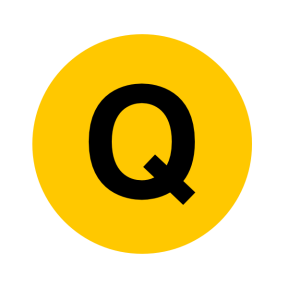 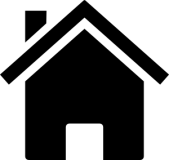 SAM 2H Q4
Number
Compound Measures
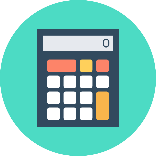 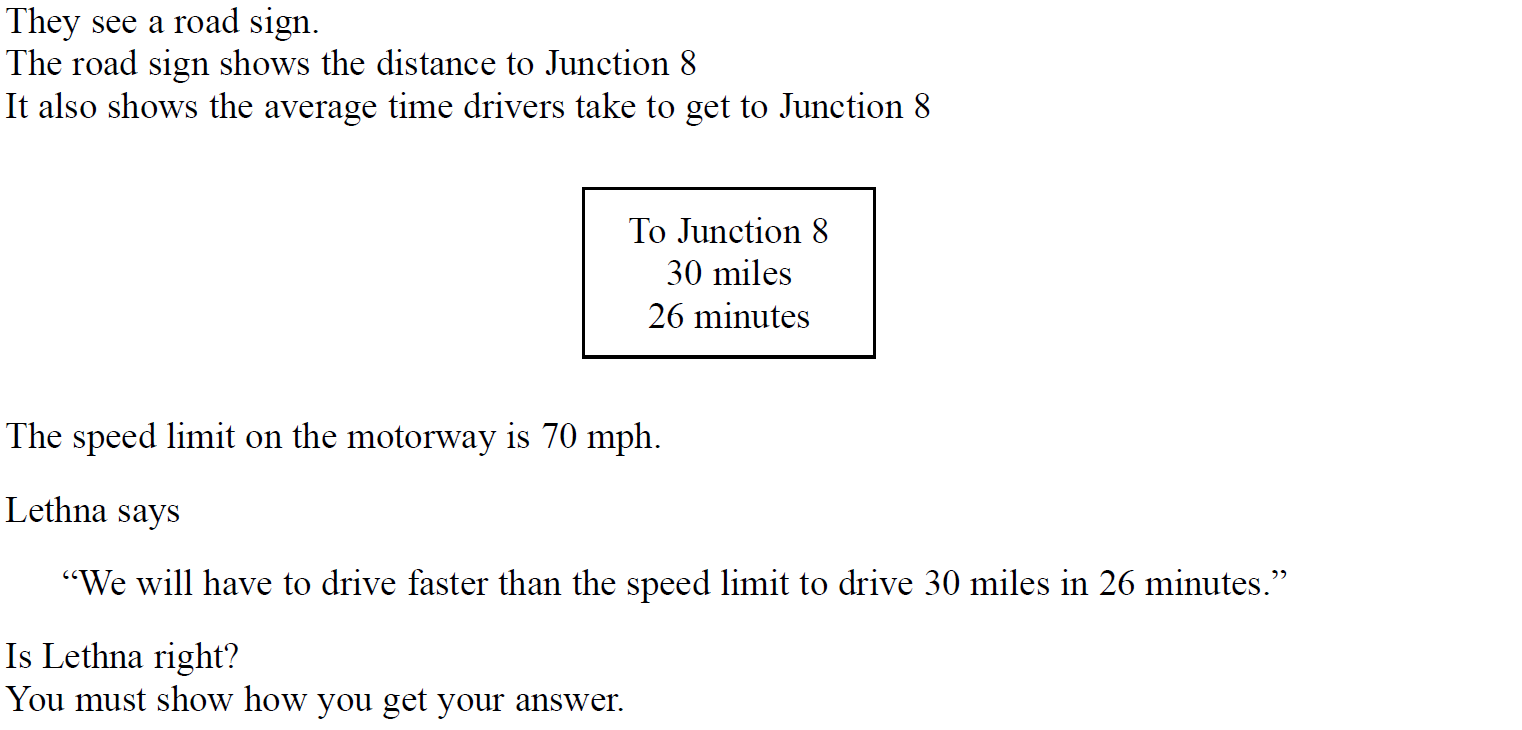 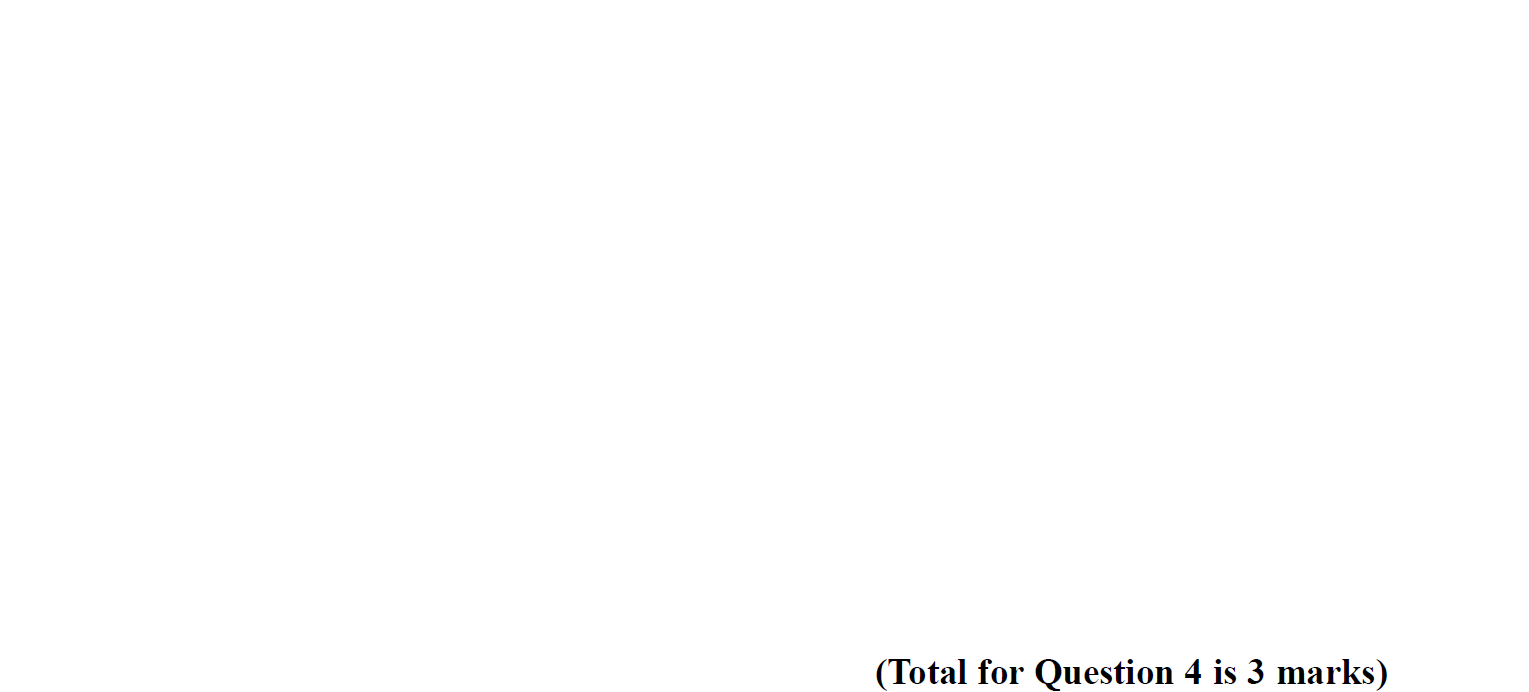 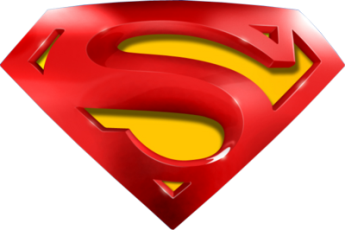 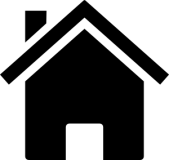 SAM 2H Q4
Number
Compound Measures
A
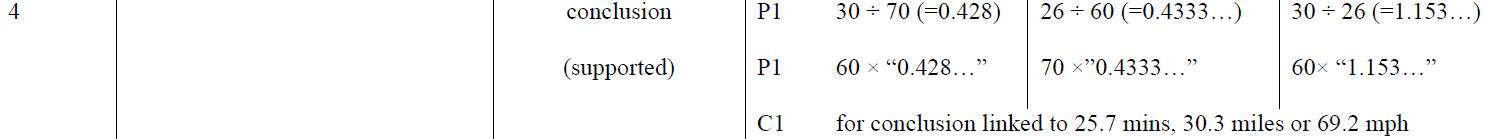 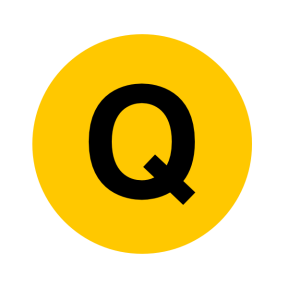 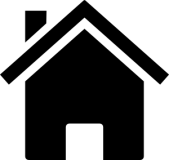 SAM 2H Q22
Number
Compound Measures
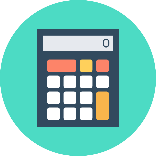 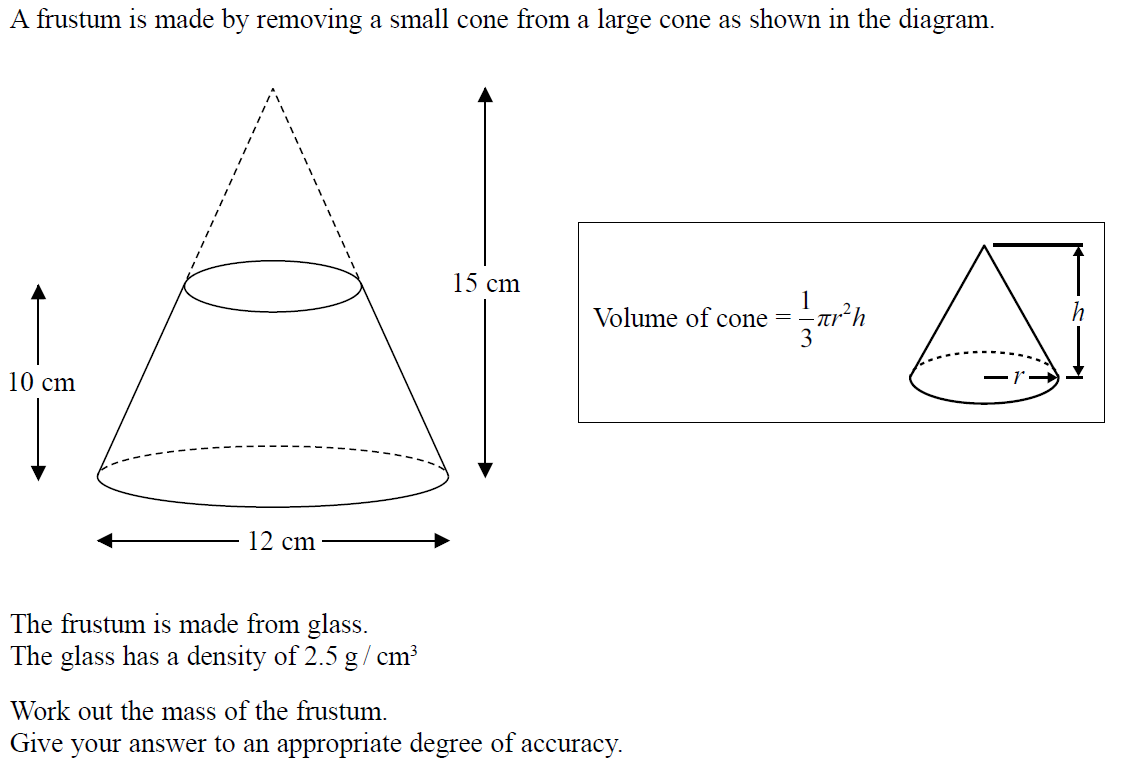 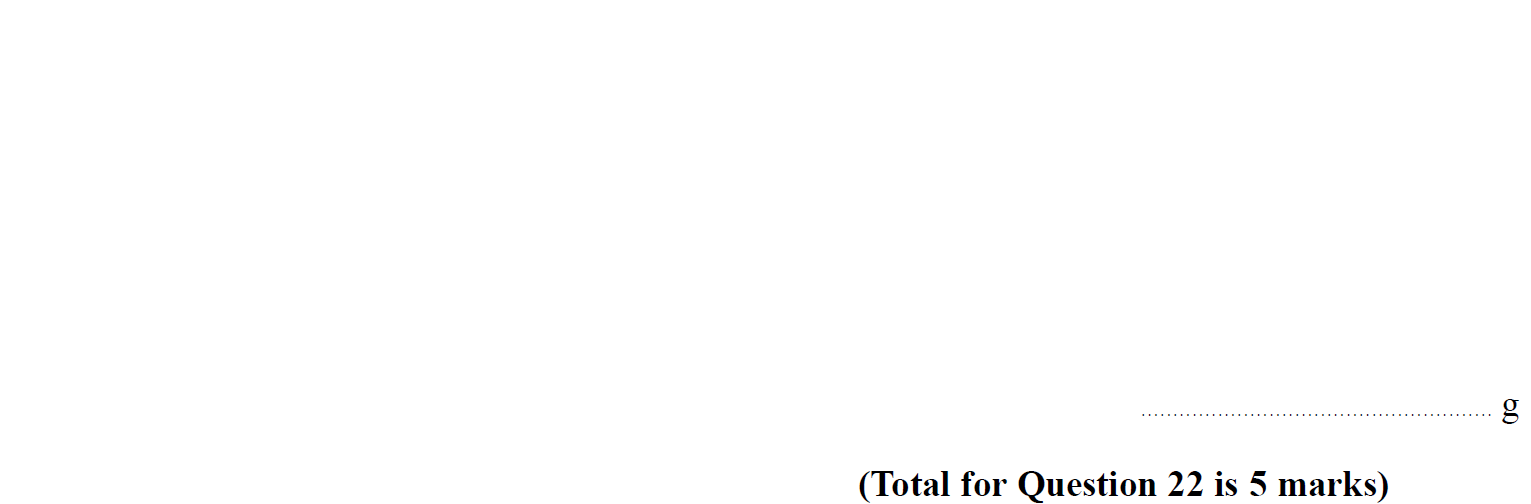 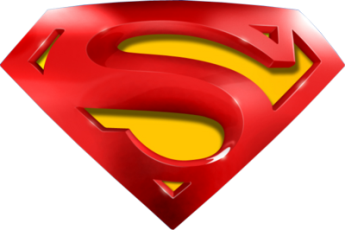 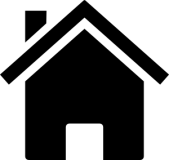 SAM 2H Q22
Number
Compound Measures
A
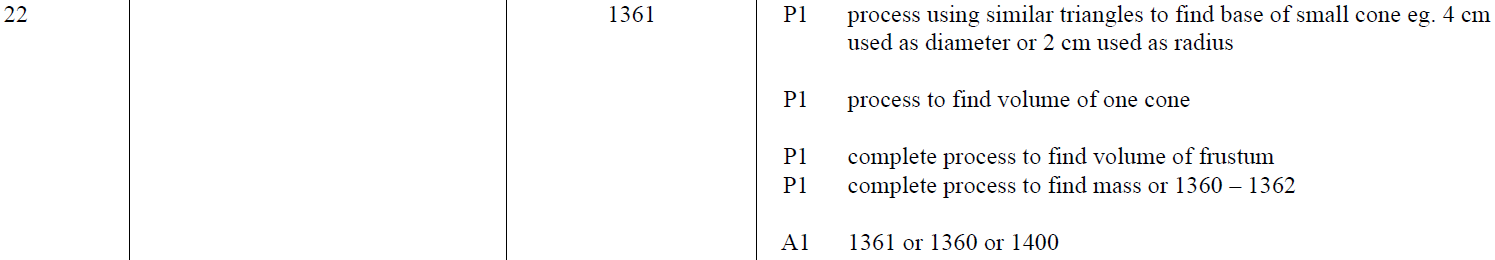 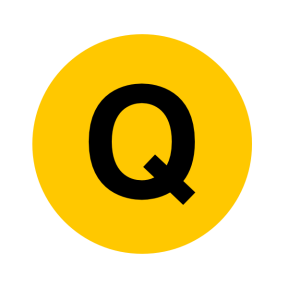 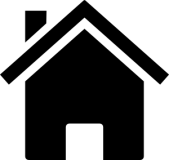 Specimen Set 1 1H Q2
Number
Compound Measures
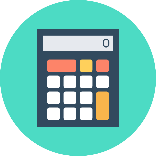 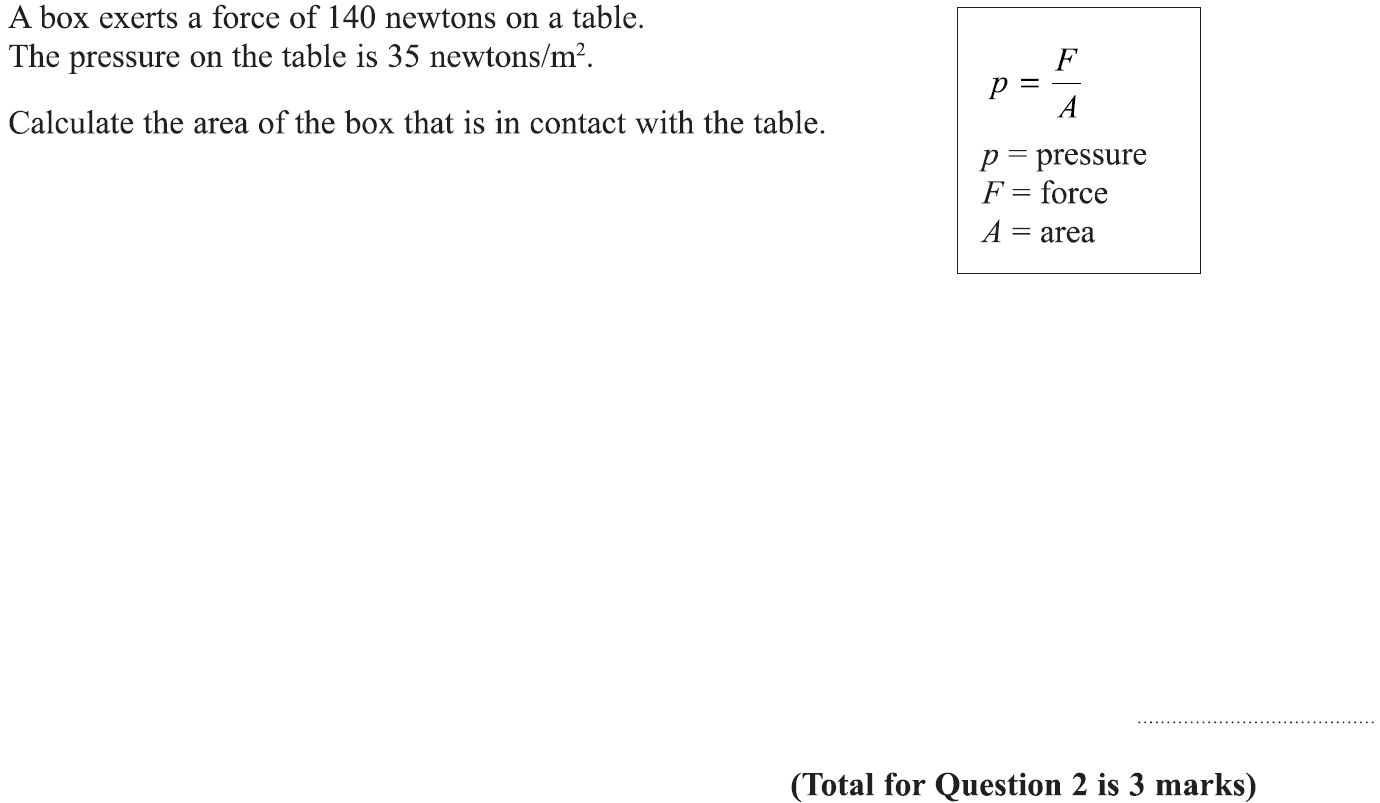 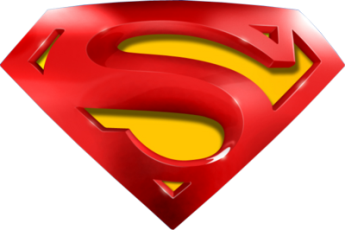 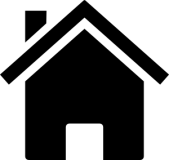 Specimen Set 1 1H Q2
Number
Compound Measures
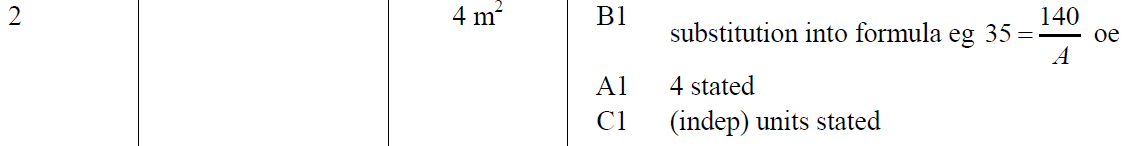 A
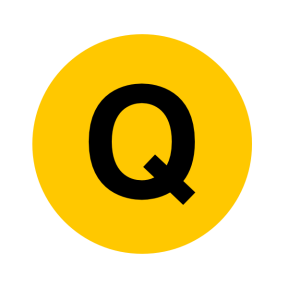 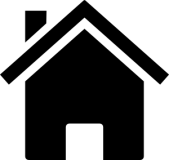 Specimen Set 1 1H Q12
Number
Compound Measures
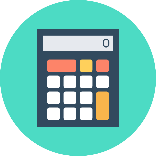 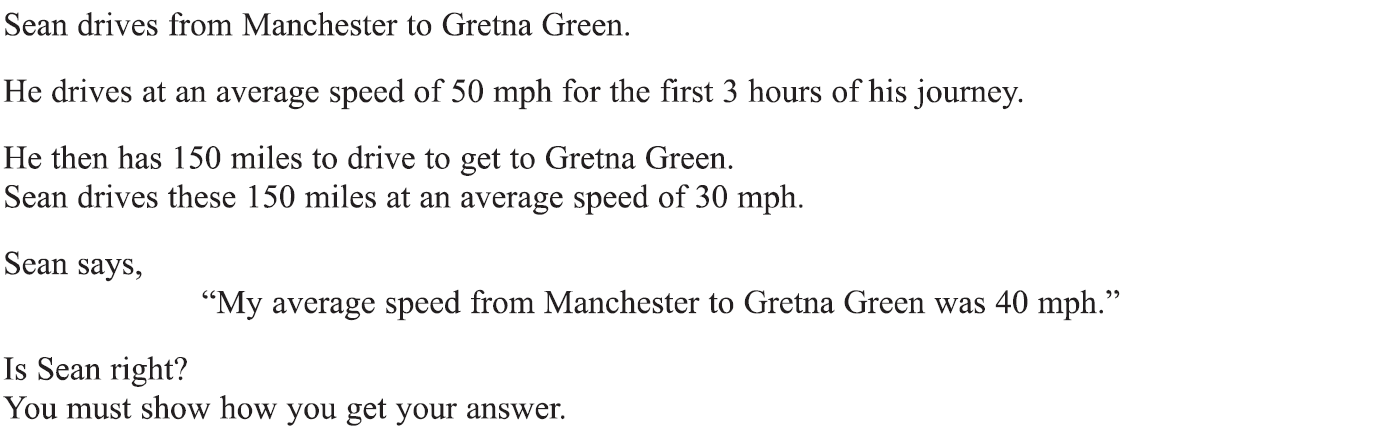 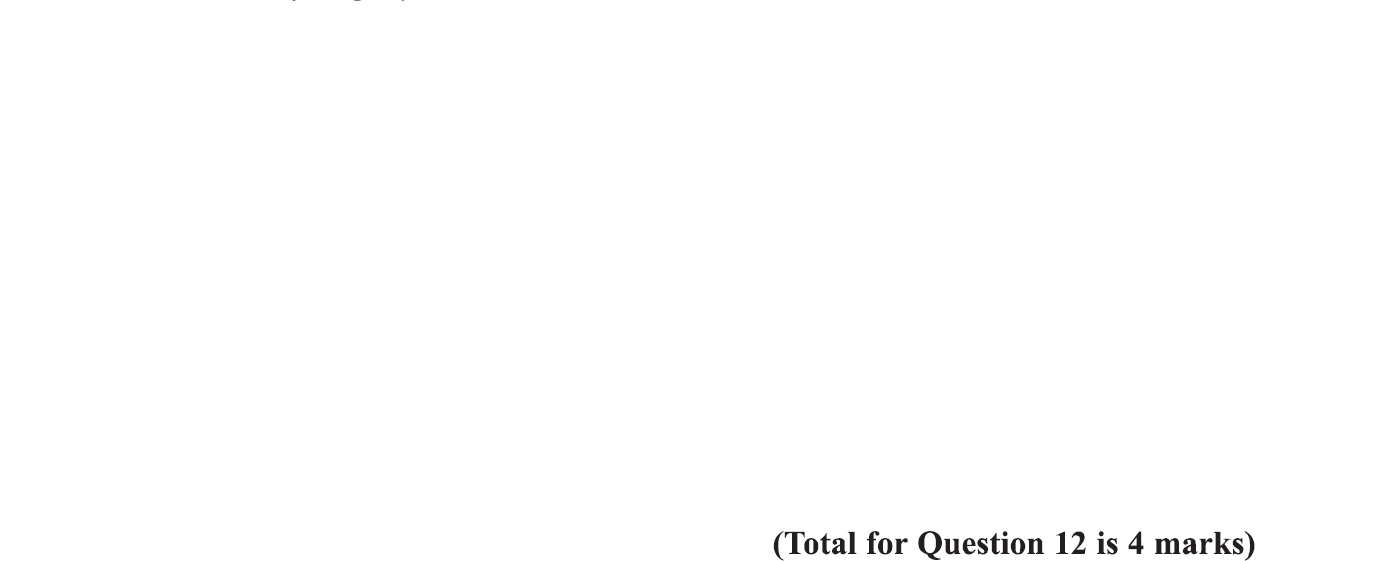 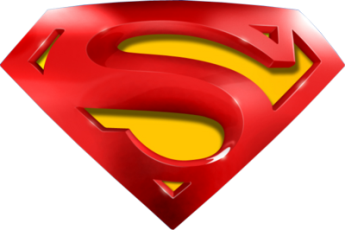 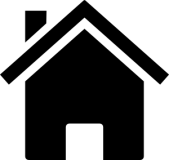 Specimen Set 1 1H Q12
Number
Compound Measures
A
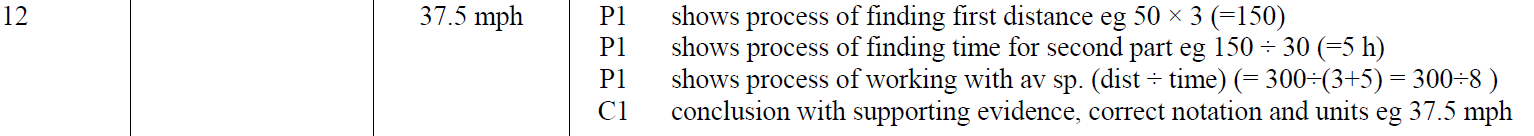 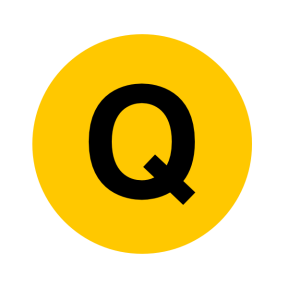 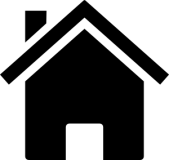 Specimen Set 2 3H Q12
Number
Compound Measures
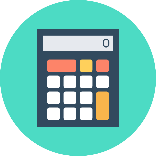 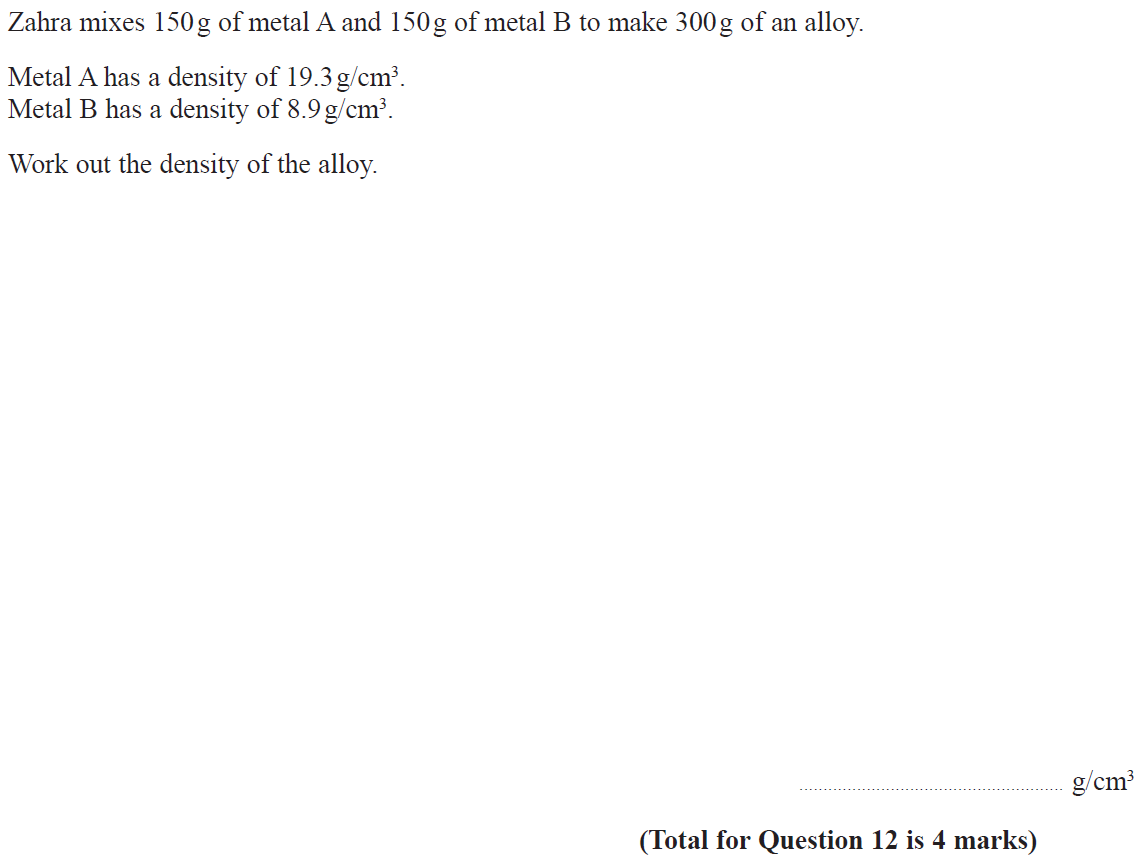 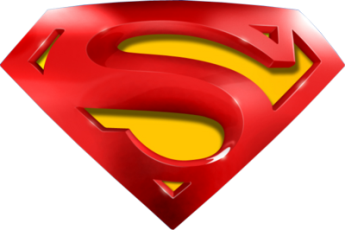 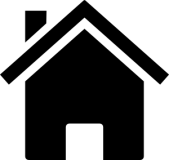 Specimen Set 2 3H Q12
Number
Compound Measures
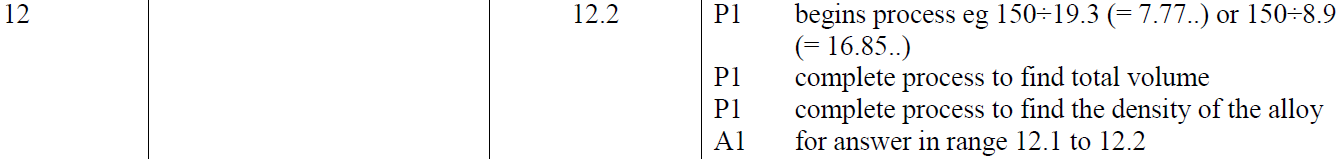 A
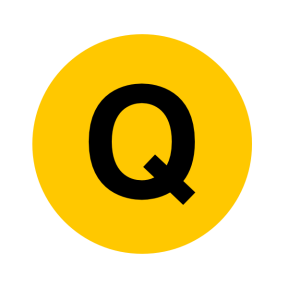 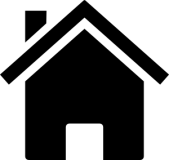 June 2017 2H Q4
Number
Compound Measures
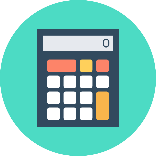 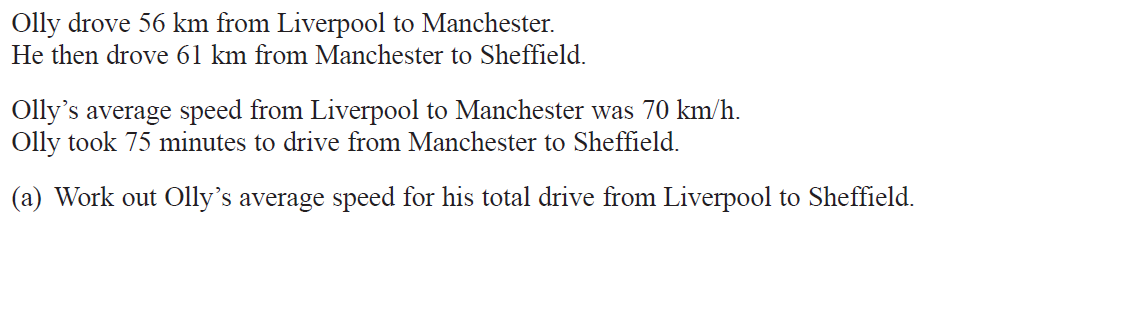 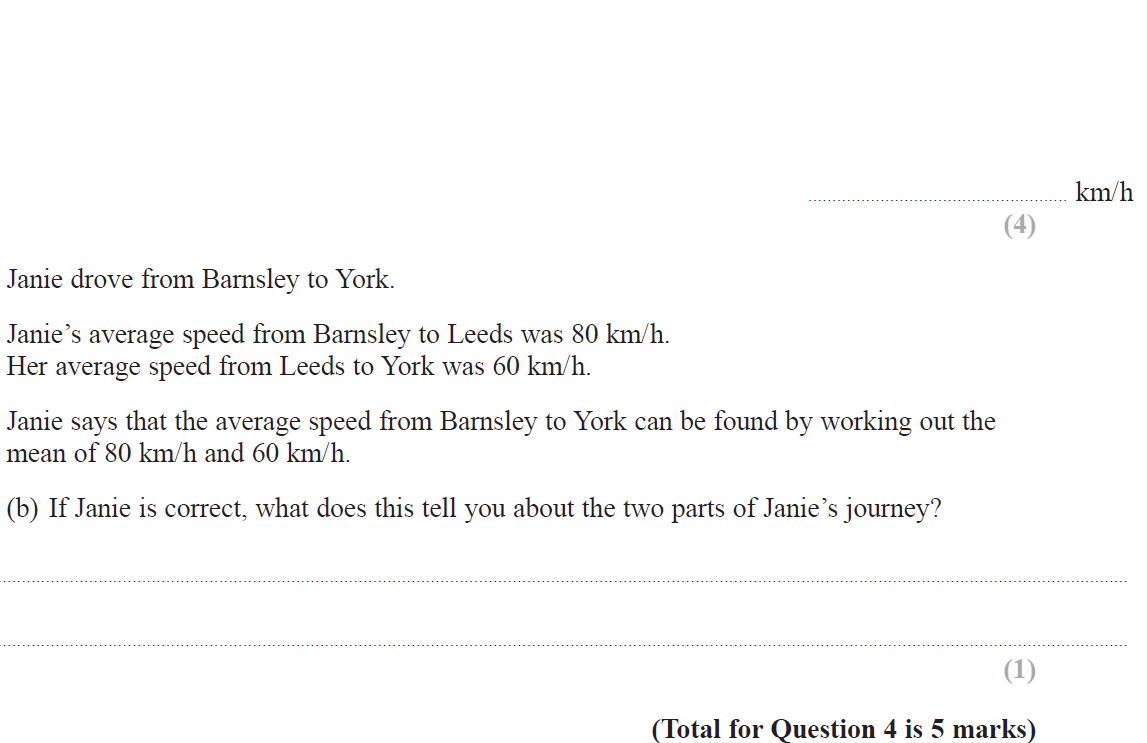 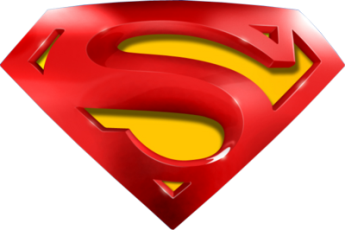 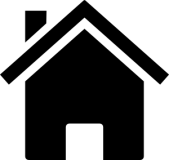 June 2017 2H Q4
Number
Compound Measures
A
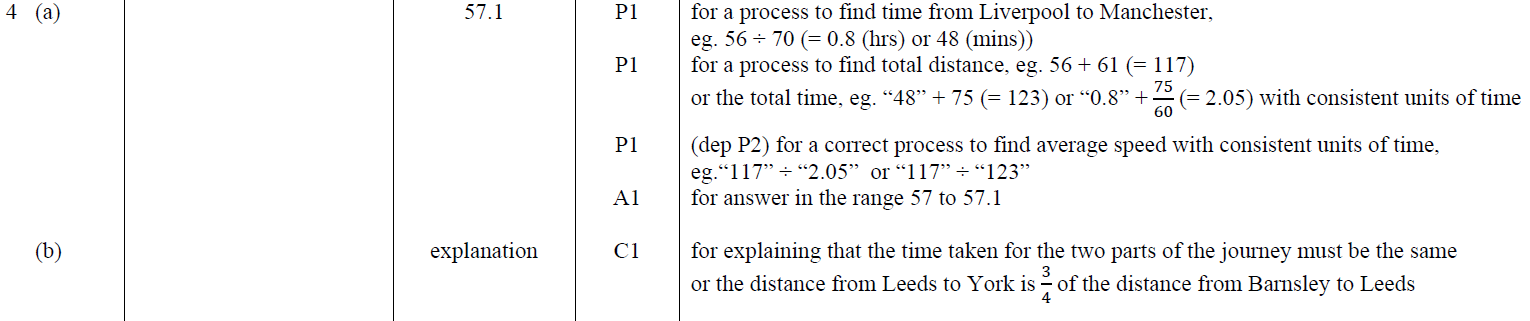 B
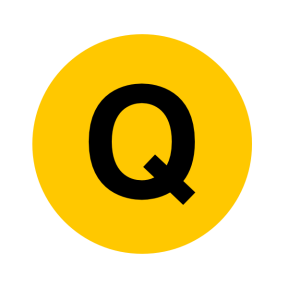 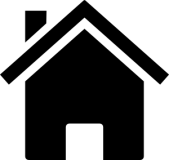 June 2017 3H Q6
Number
Compound Measures
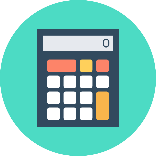 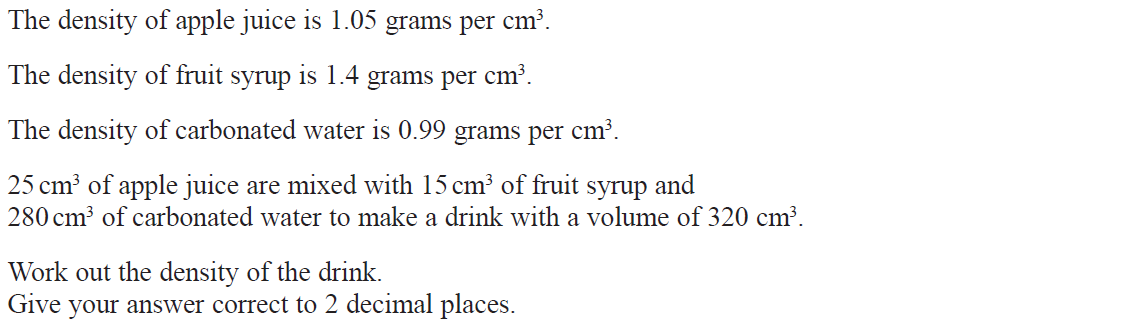 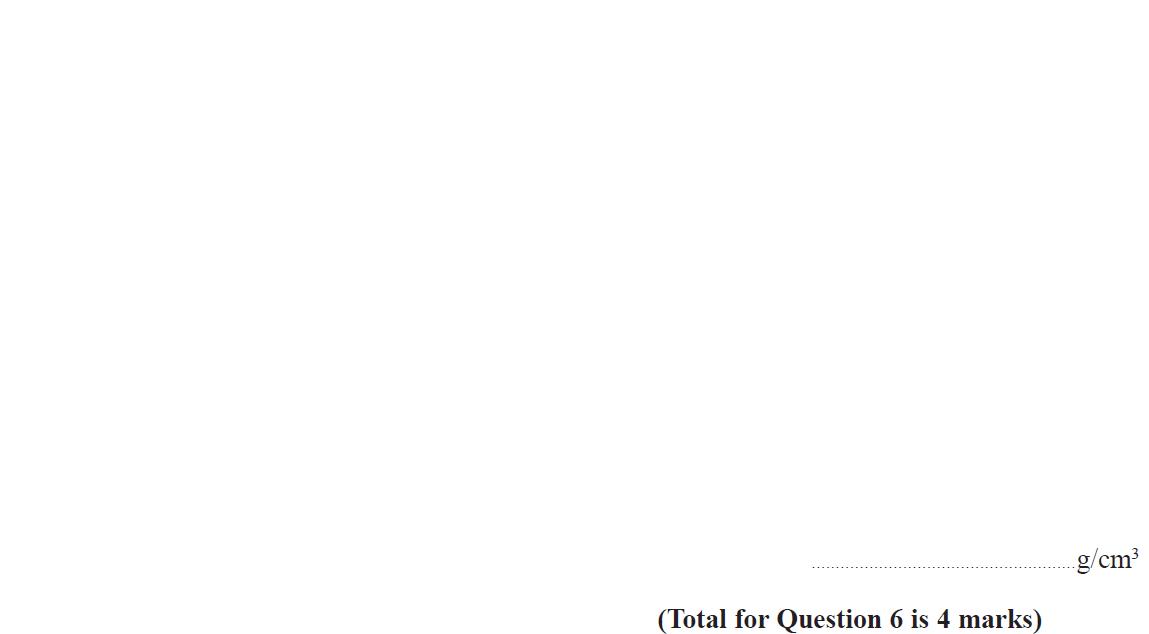 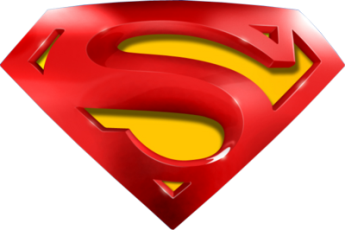 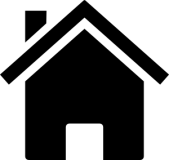 June 2017 3H Q6
Number
Compound Measures
A
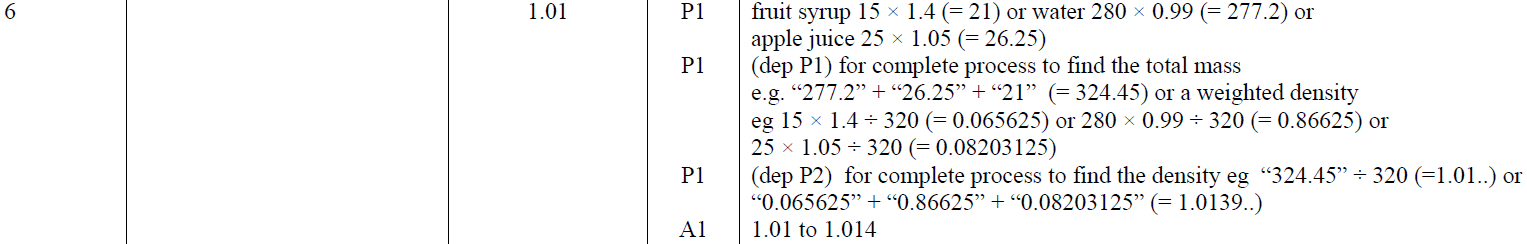 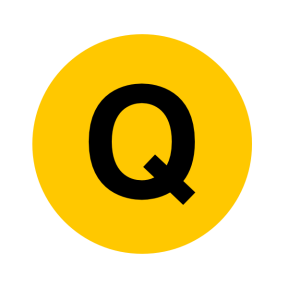 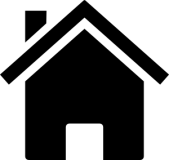 June 2017 3H Q17
Number
Compound Measures
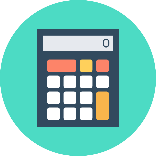 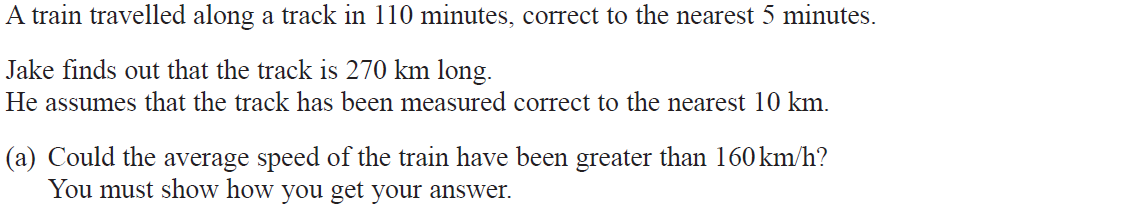 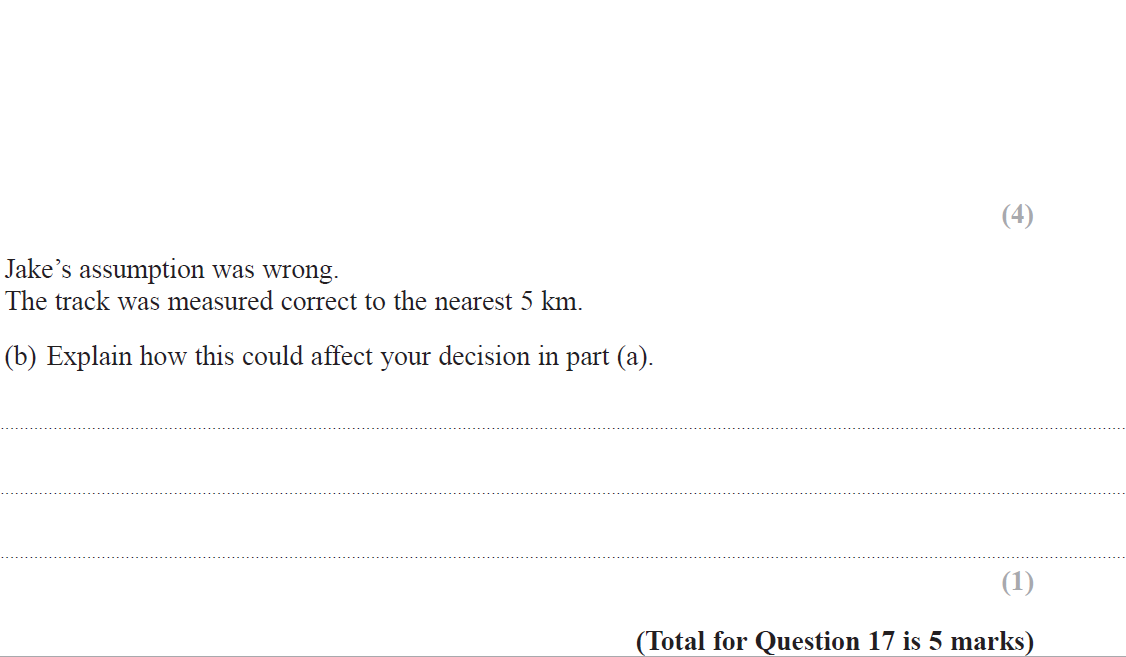 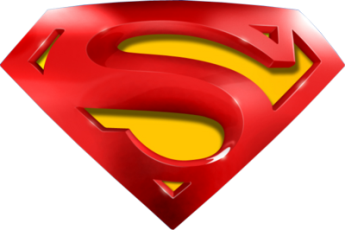 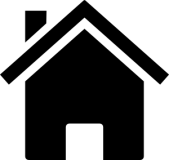 June 2017 3H Q17
Number
Compound Measures
A
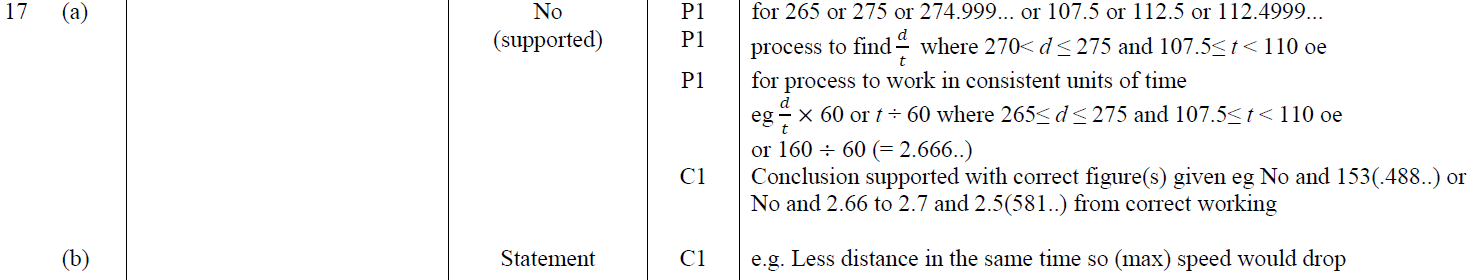 B
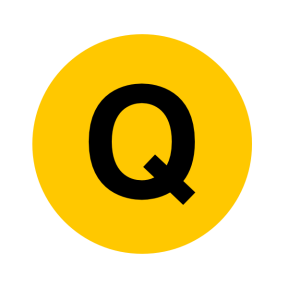 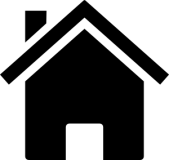 Nov 2017 1H Q9
Number
Compound Measures
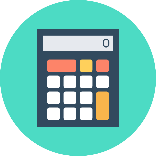 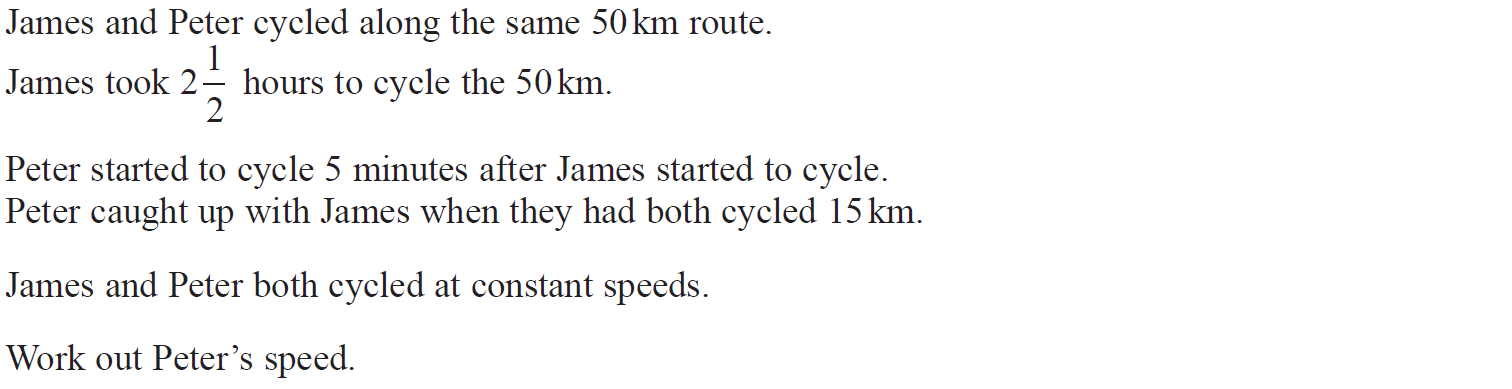 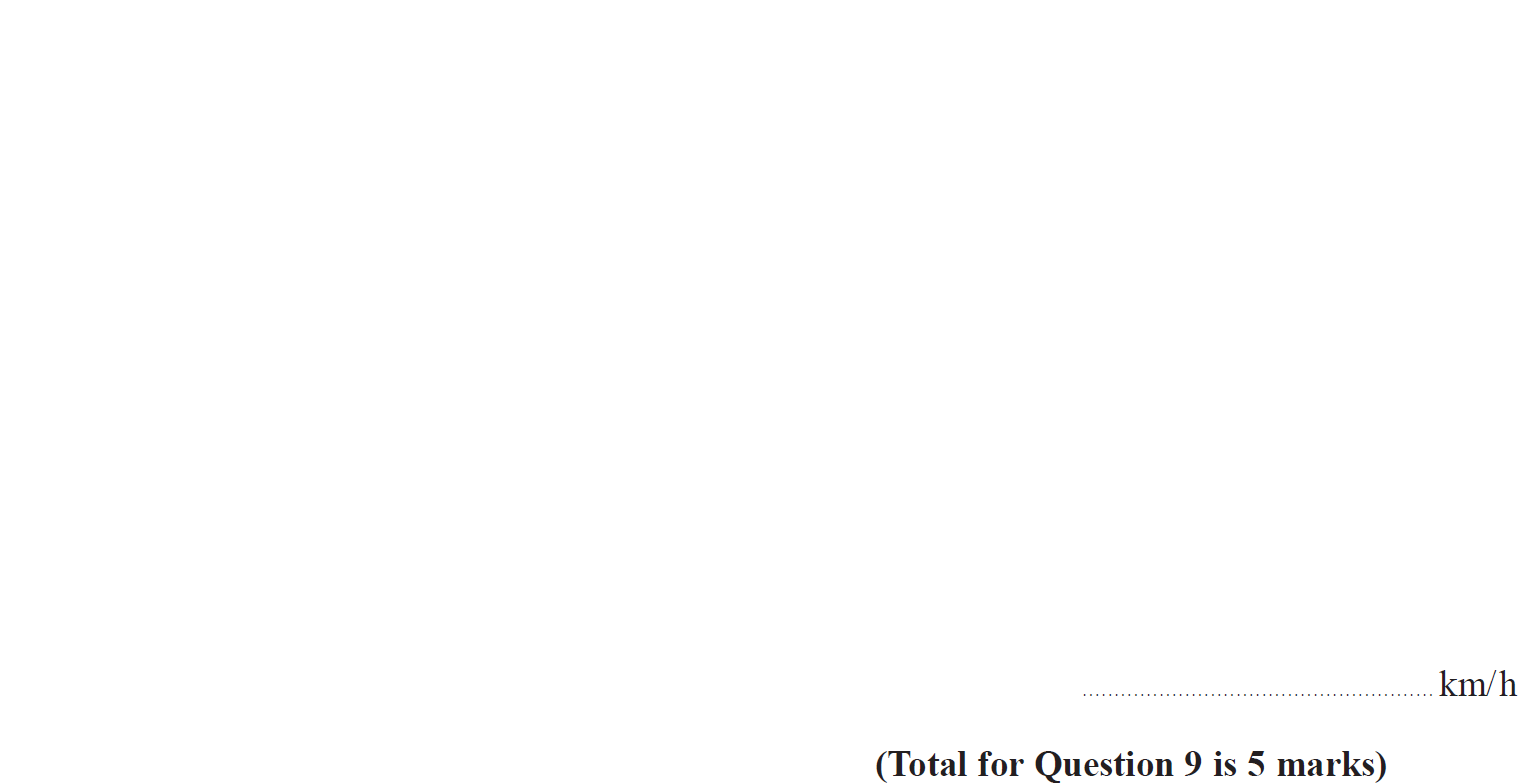 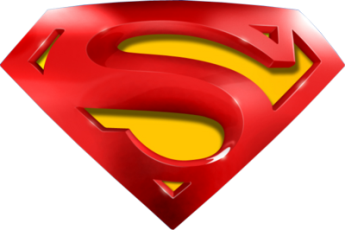 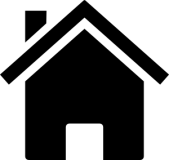 Nov 2017 1H Q9
Number
Compound Measures
A
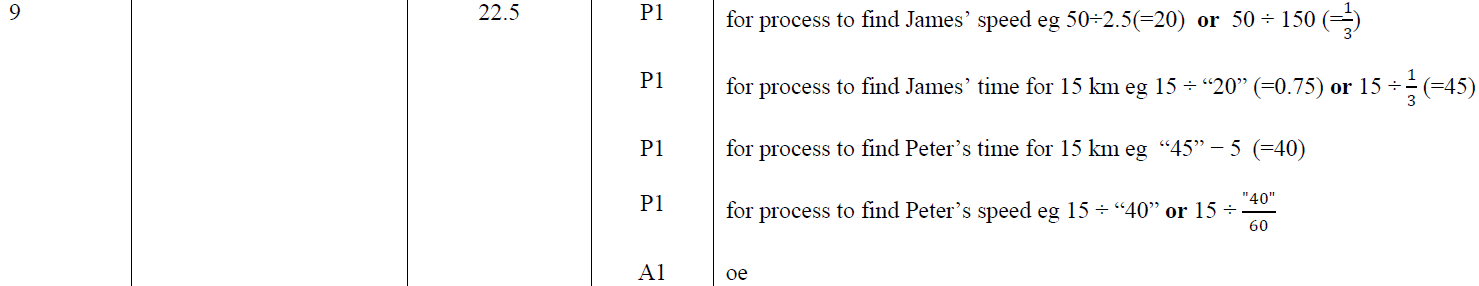 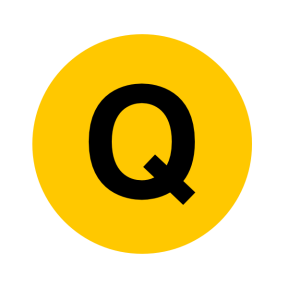 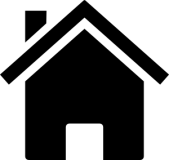 Nov 2017 3H Q3
Number
Compound Measures
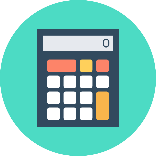 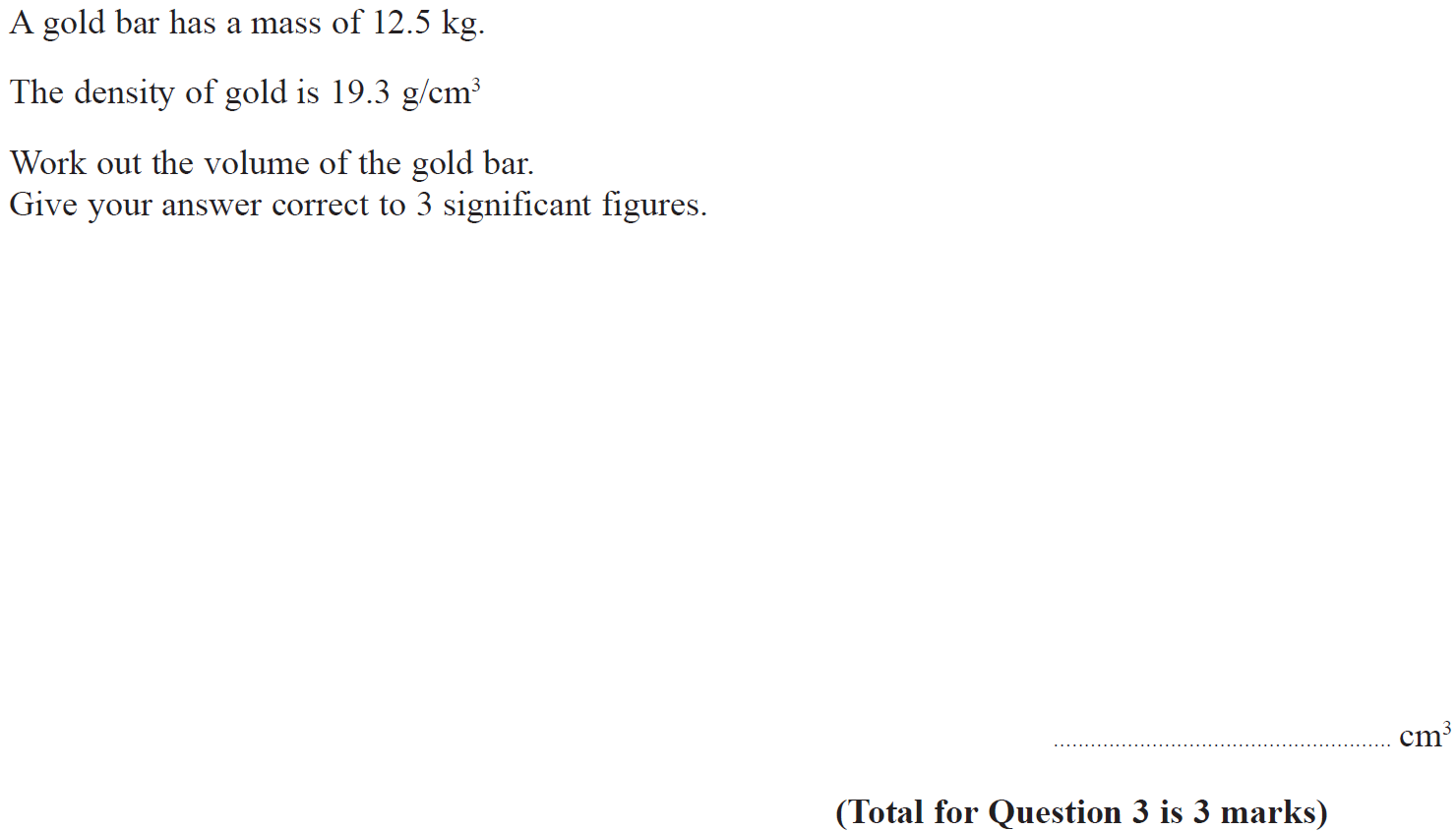 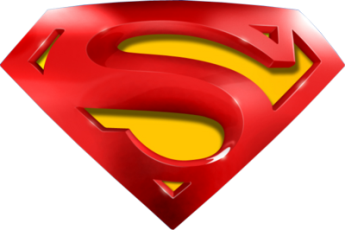 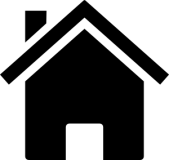 Nov 2017 3H Q3
Number
Compound Measures
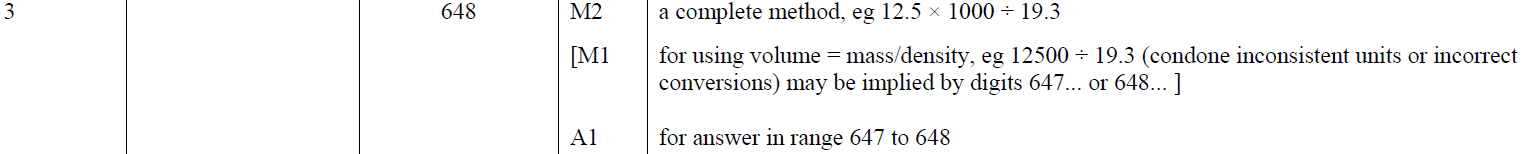 A
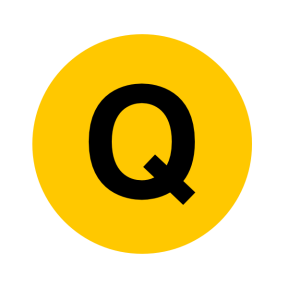 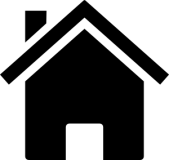 May 2018 1H Q4
Number
Compound Measures
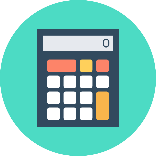 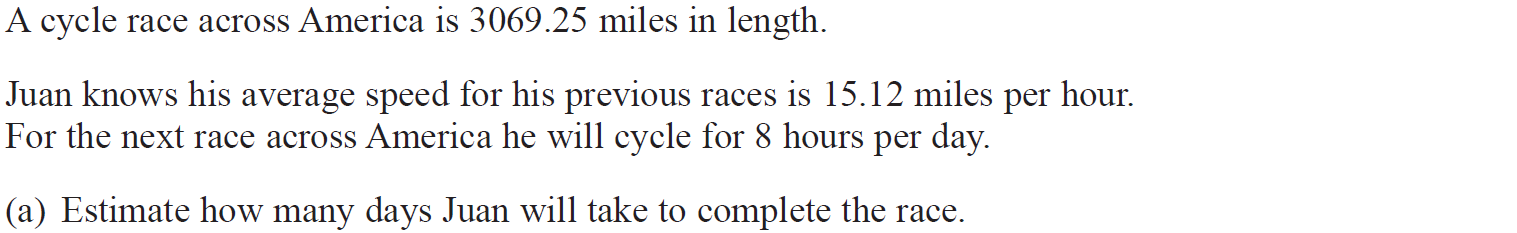 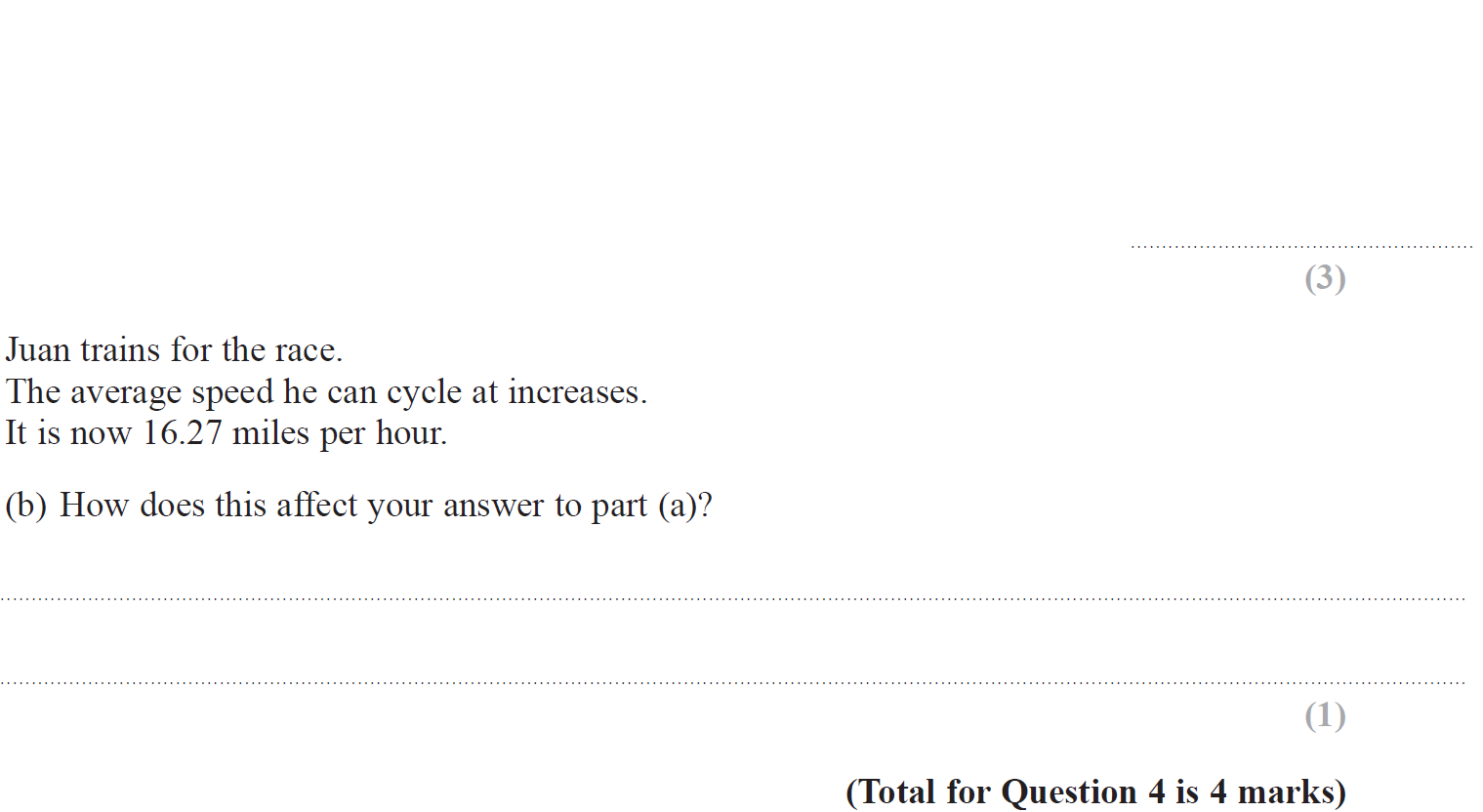 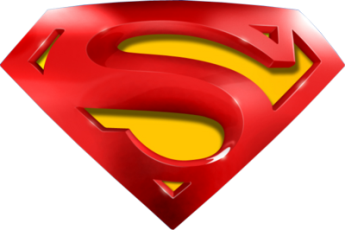 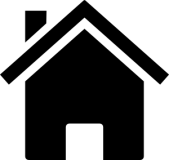 May 2018 1H Q4
Number
Compound Measures
A
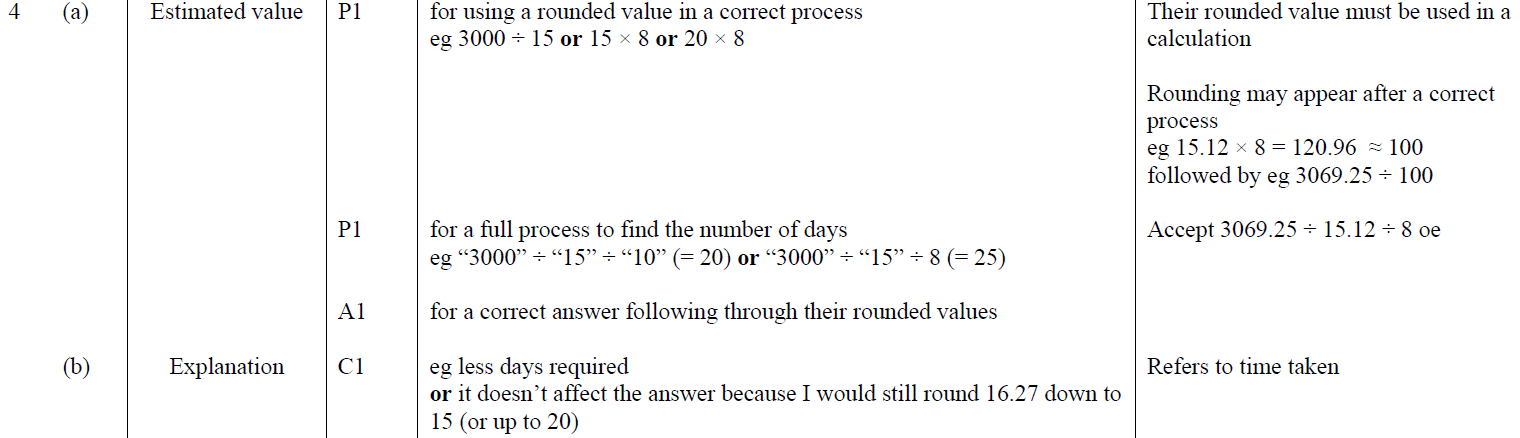 B
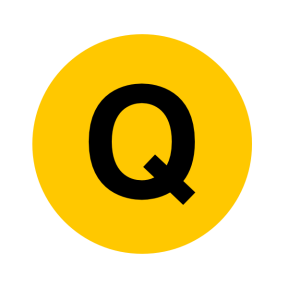 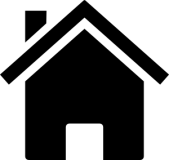 June 2018 2H Q6
Number
Compound Measures
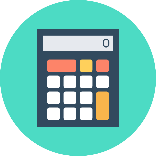 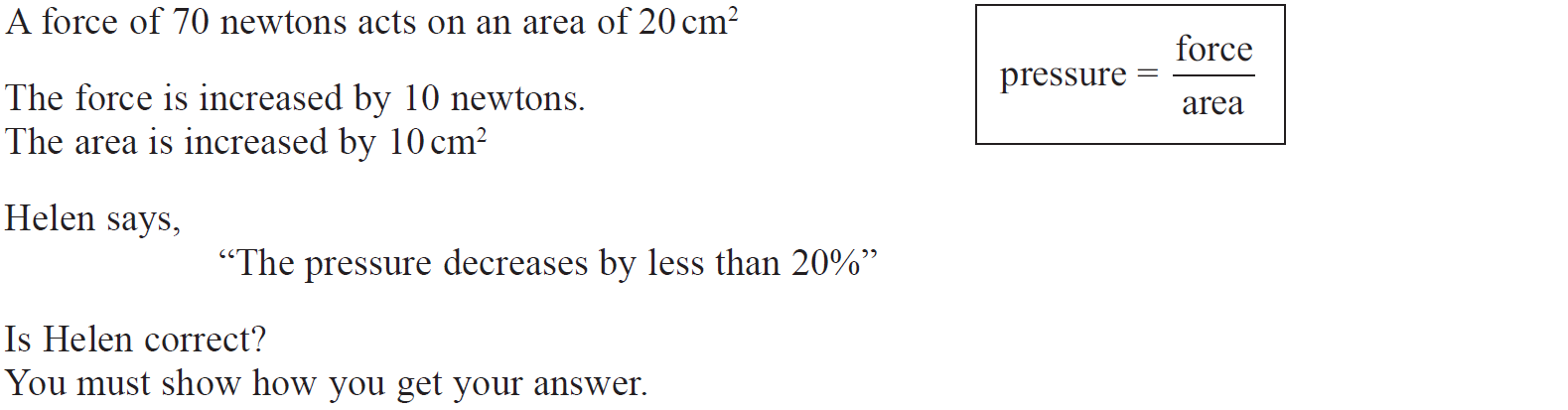 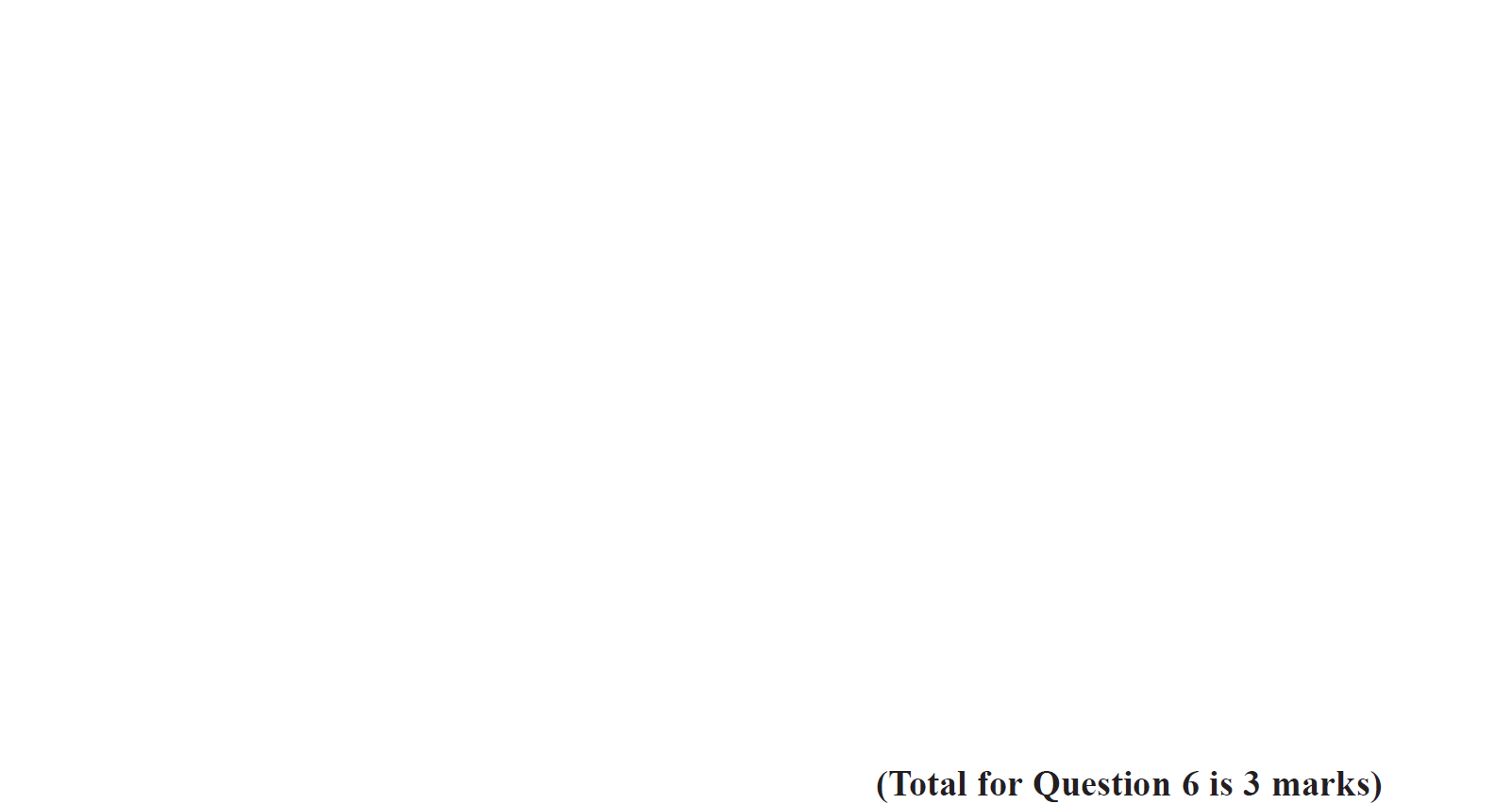 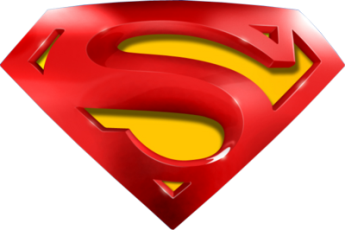 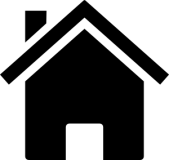 June 2018 2H Q6
Number
Compound Measures
A
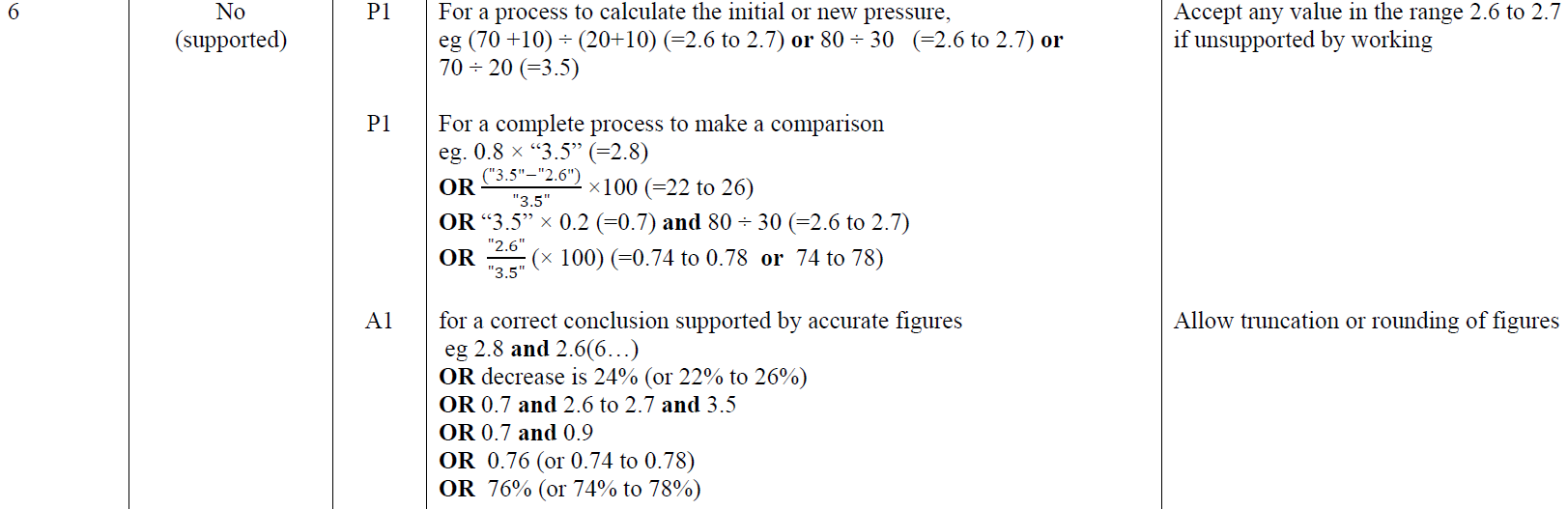 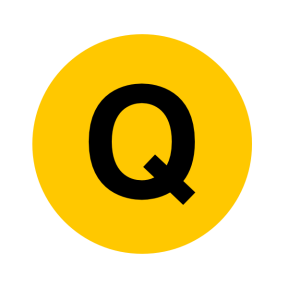 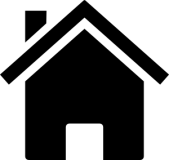 June 2018 2H Q21
Number
Compound Measures
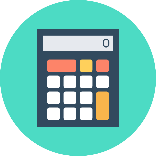 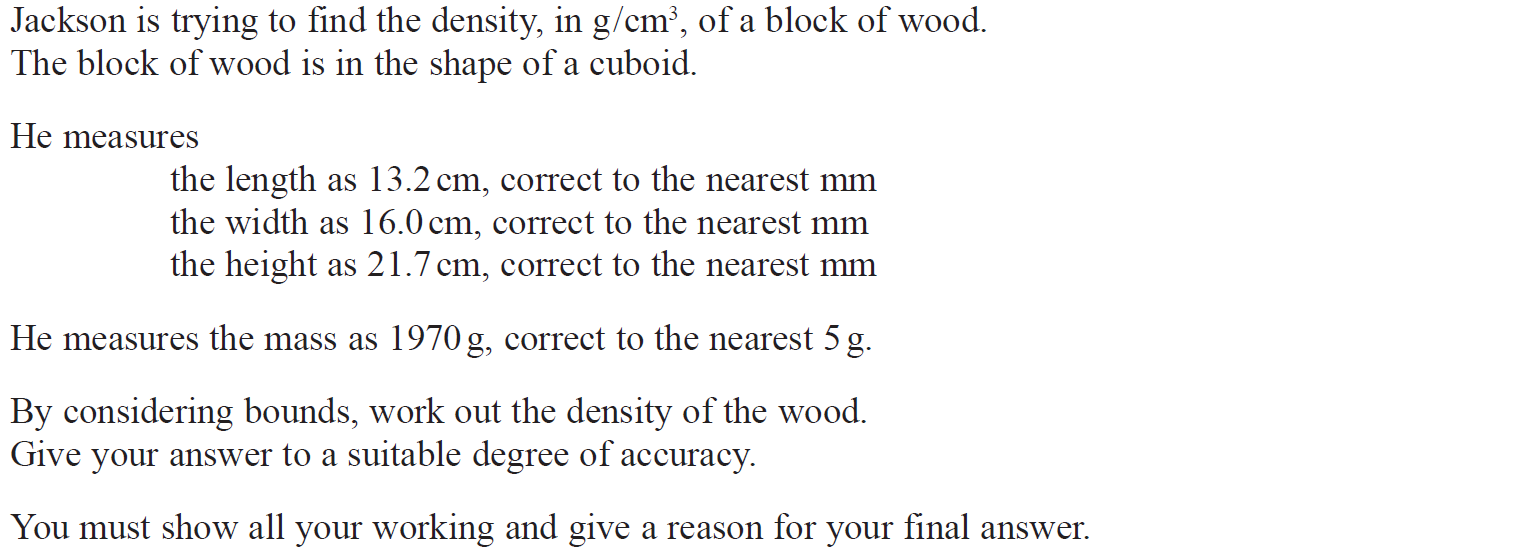 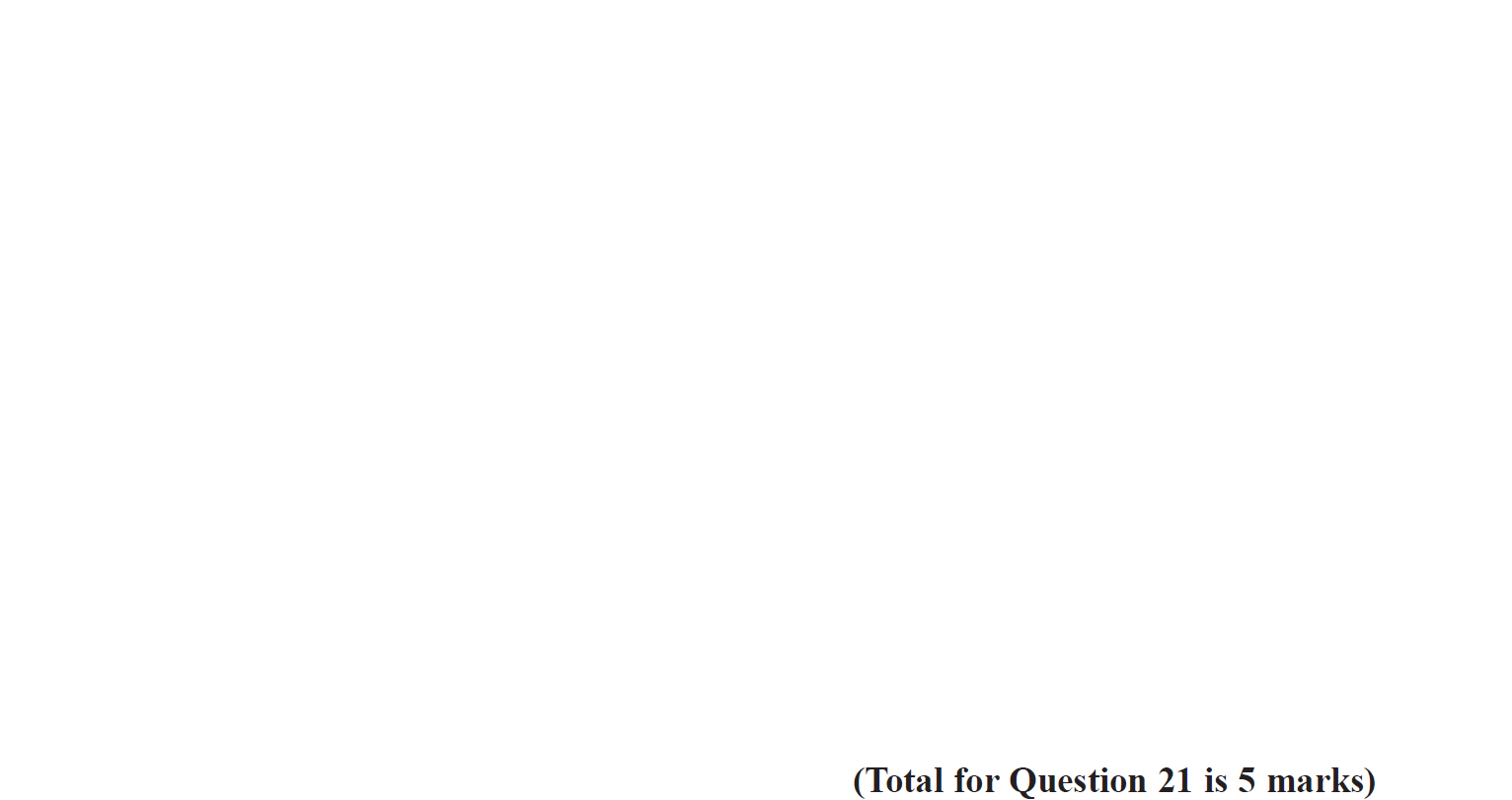 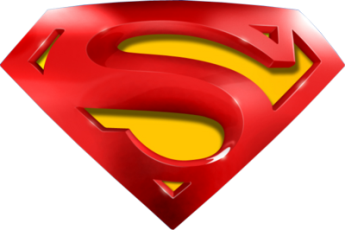 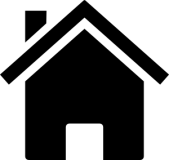 June 2018 2H Q21
Number
Compound Measures
A
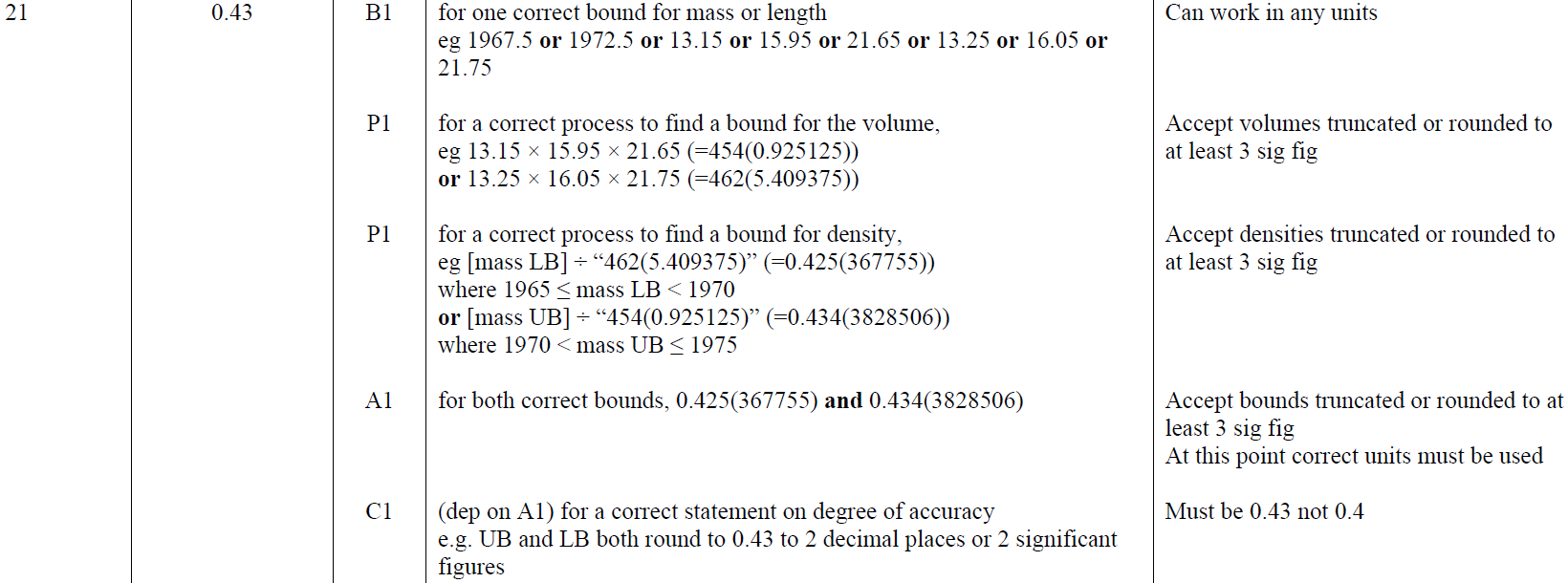 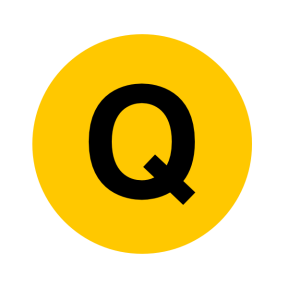 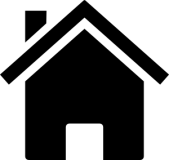 Nov 2018 1H Q5
Number
Compound Measures
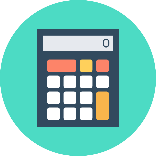 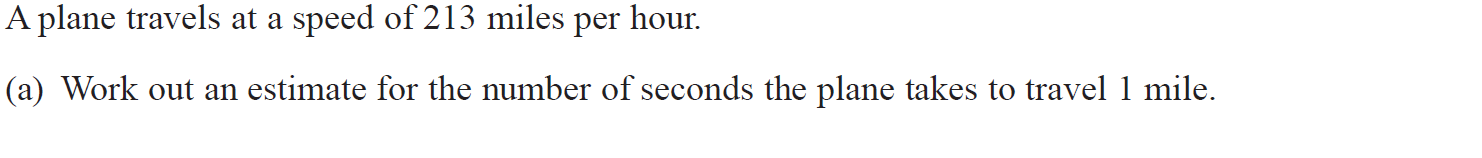 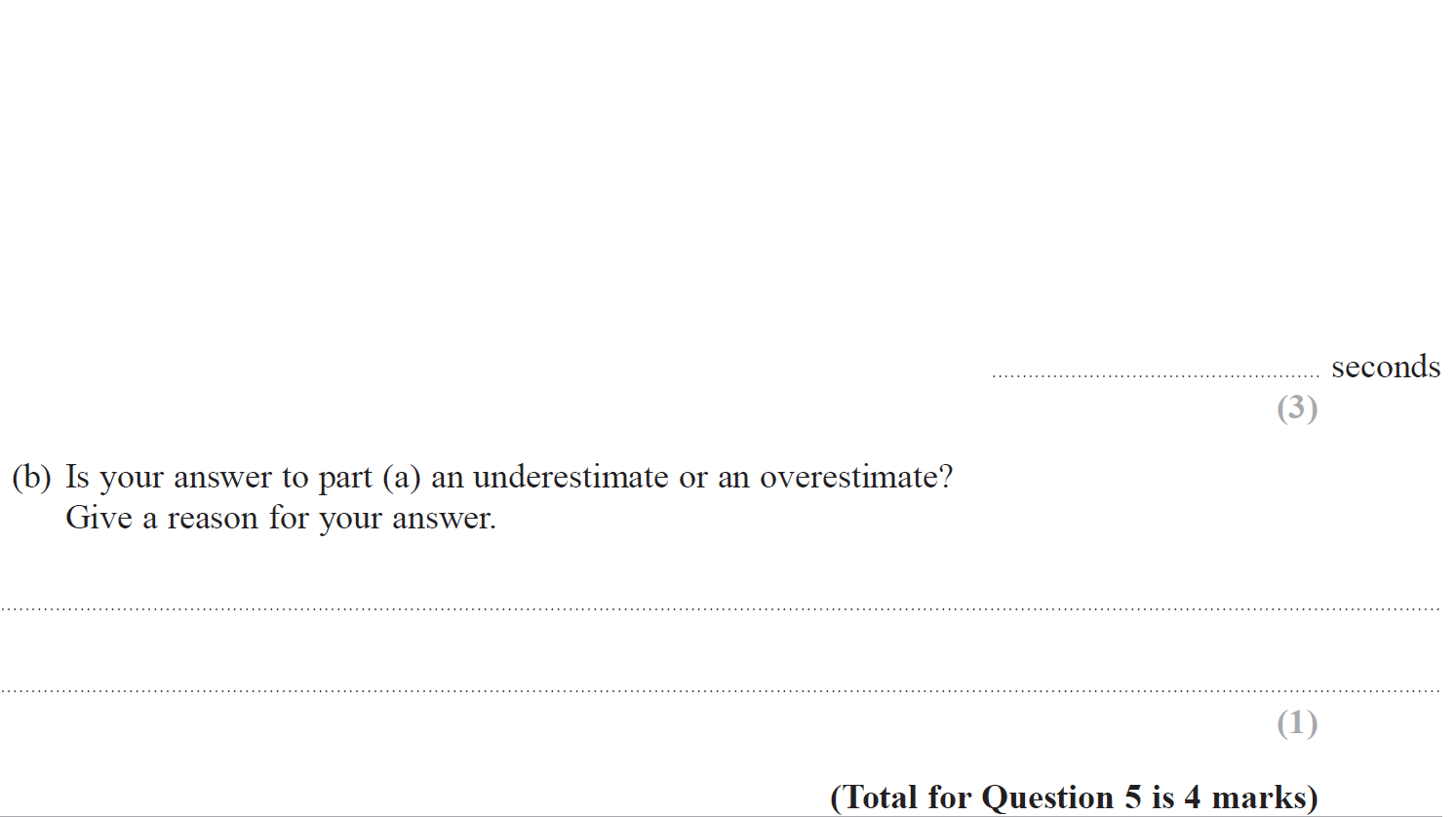 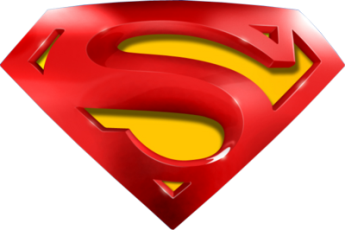 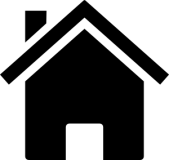 Nov 2018 1H Q5
Number
Compound Measures
A
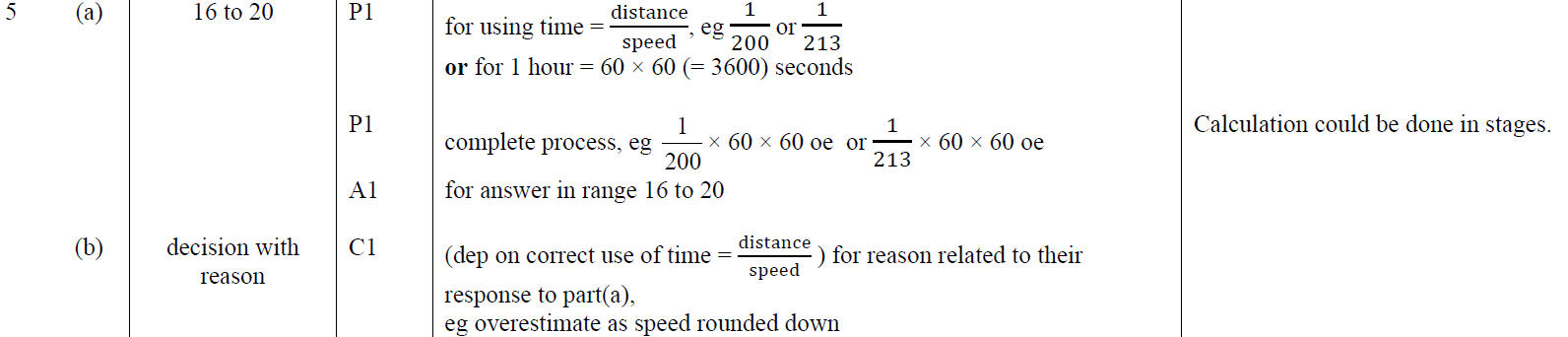 B
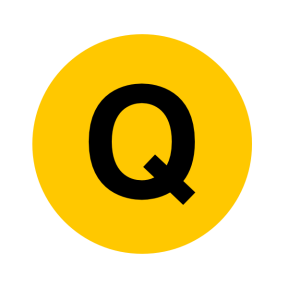 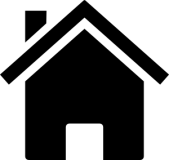 Nov 2018 2H Q20
Number
Compound Measures
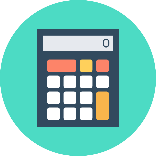 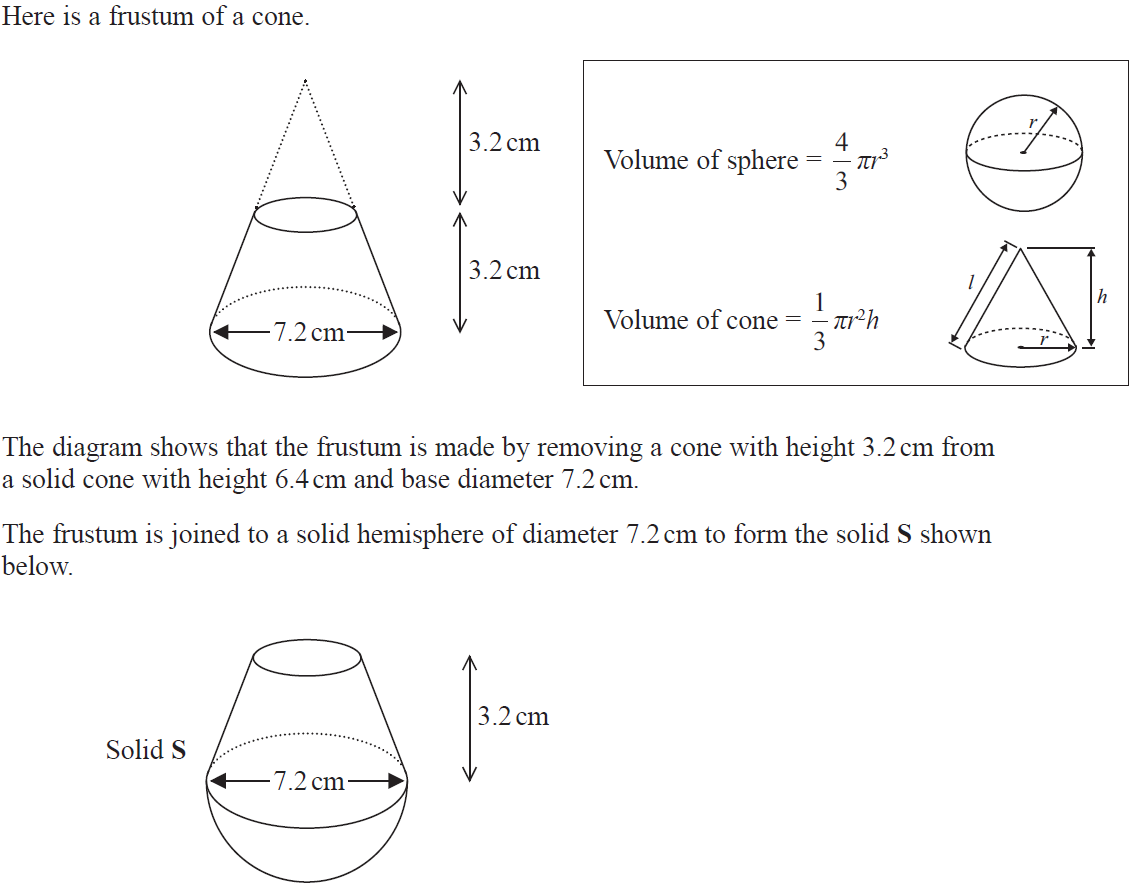 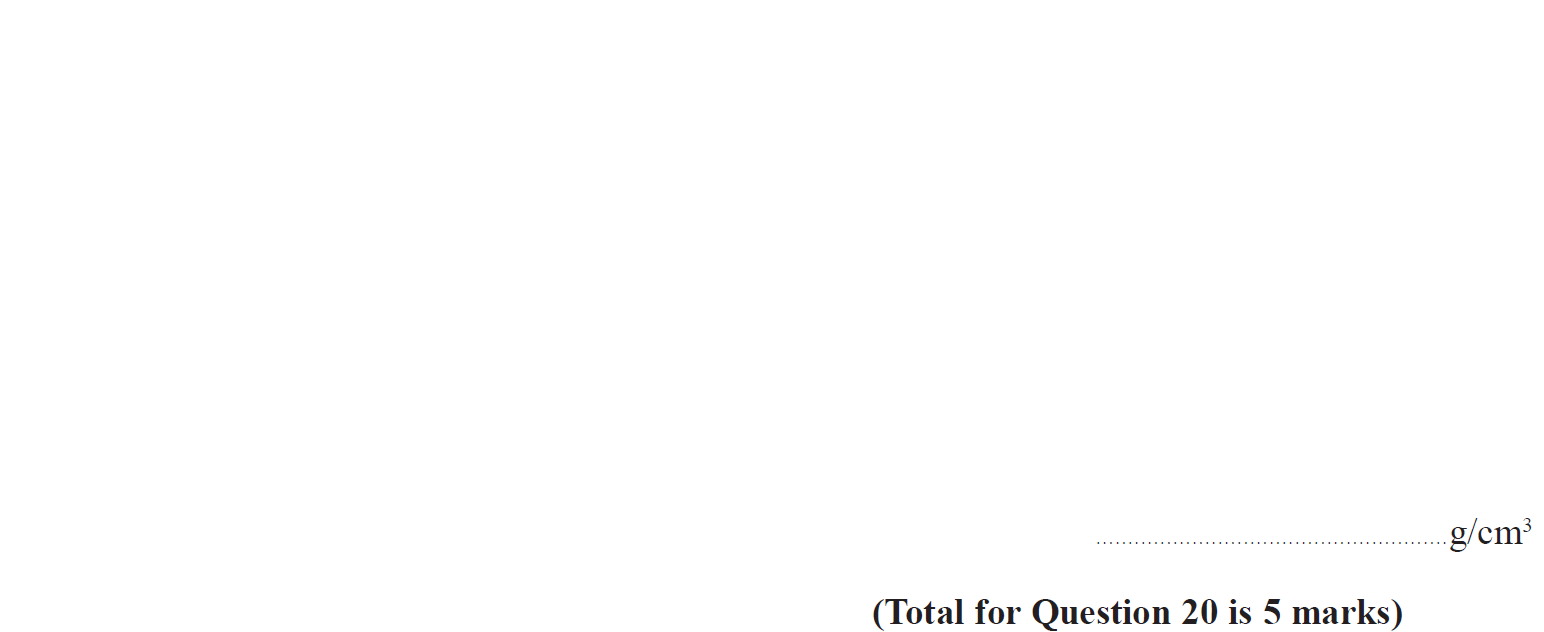 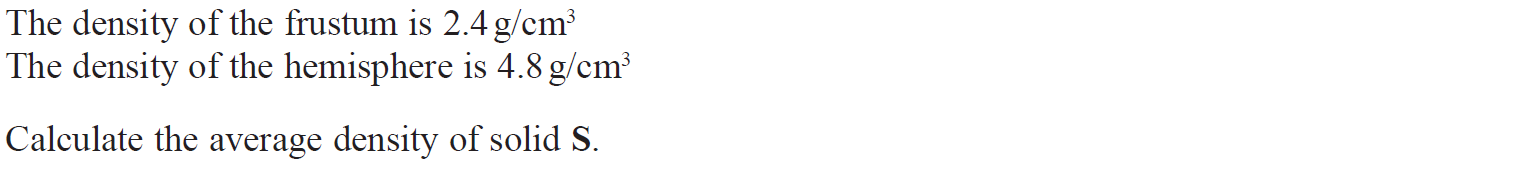 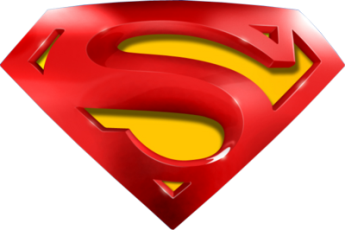 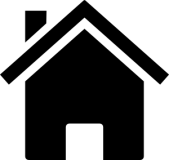 Nov 2018 2H Q20
Number
Compound Measures
A
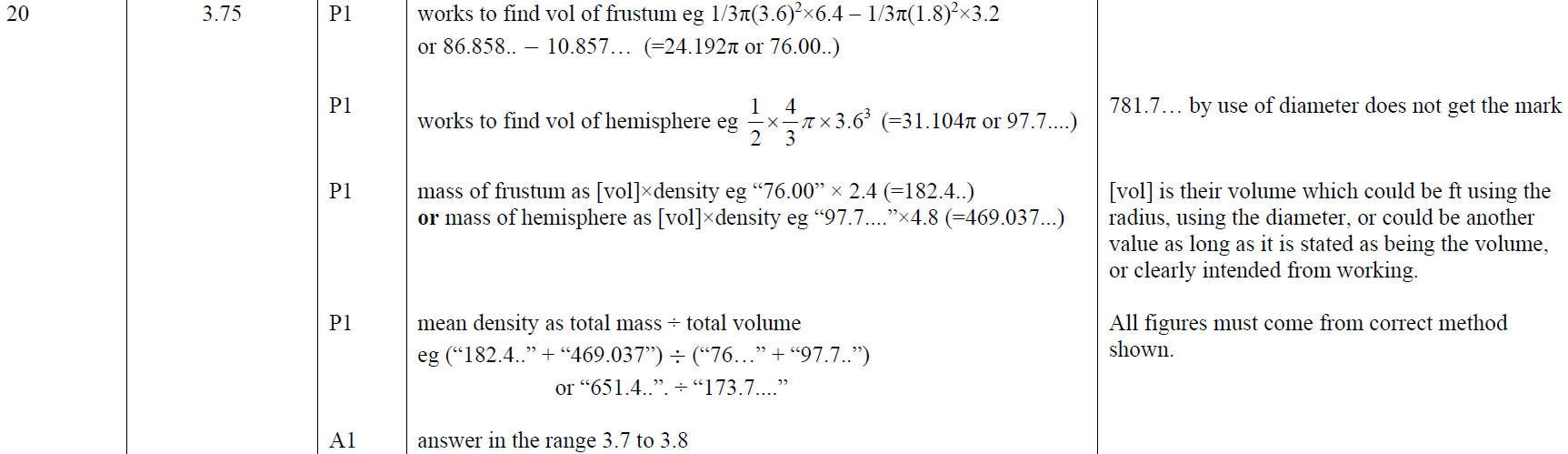 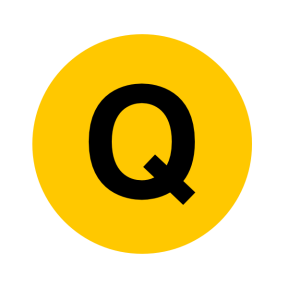 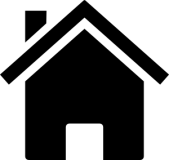 Nov 2018 3H Q5
Number
Compound Measures
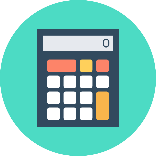 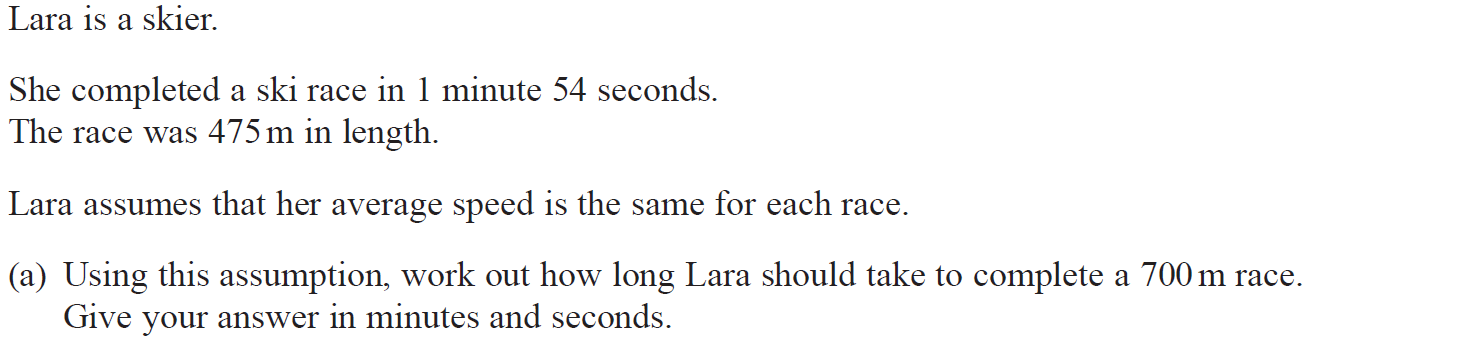 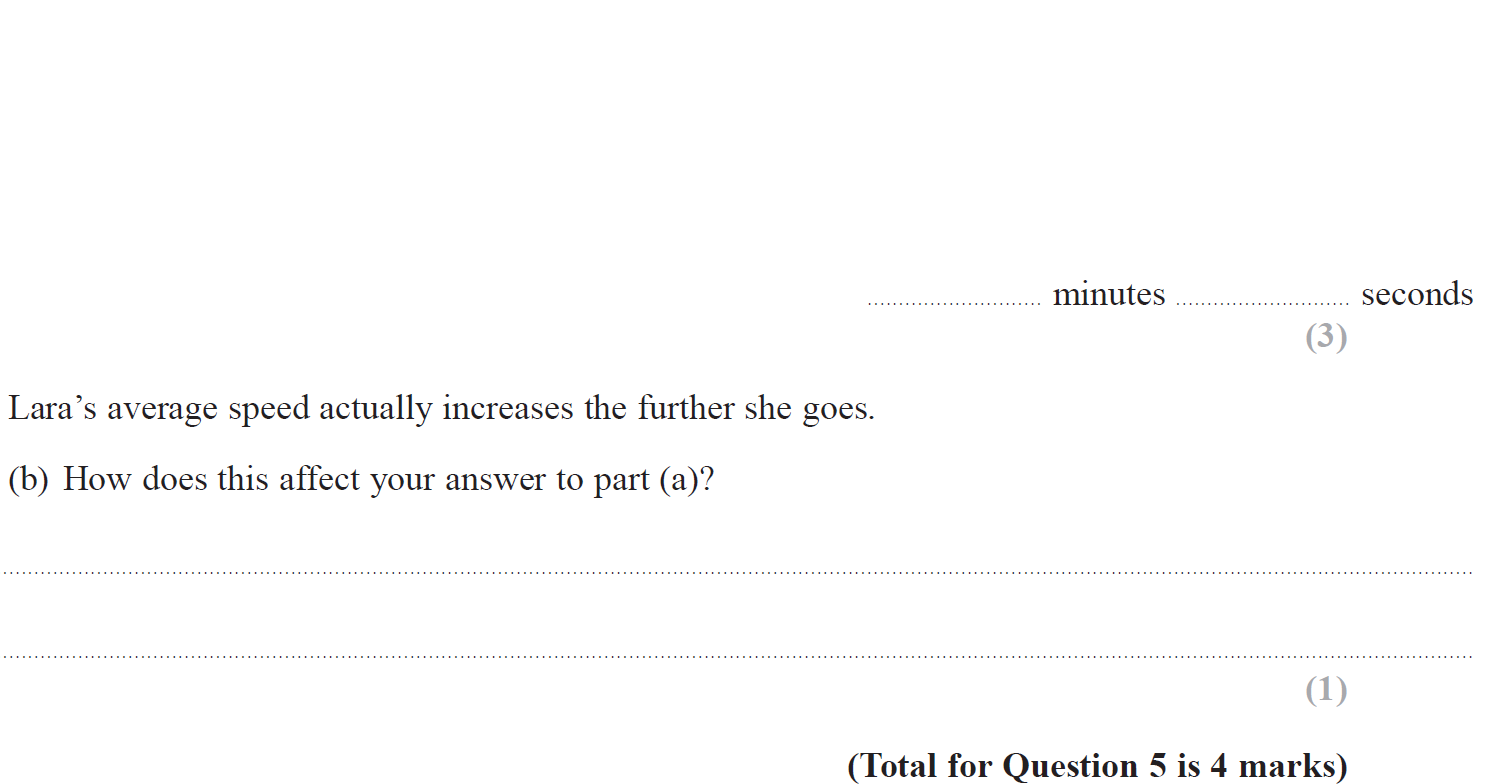 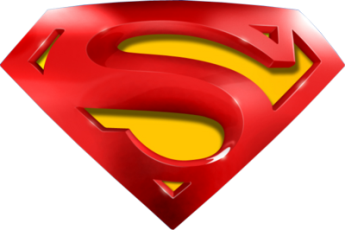 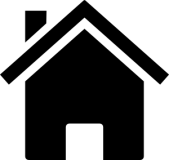 Nov 2018 3H Q5
Number
Compound Measures
A
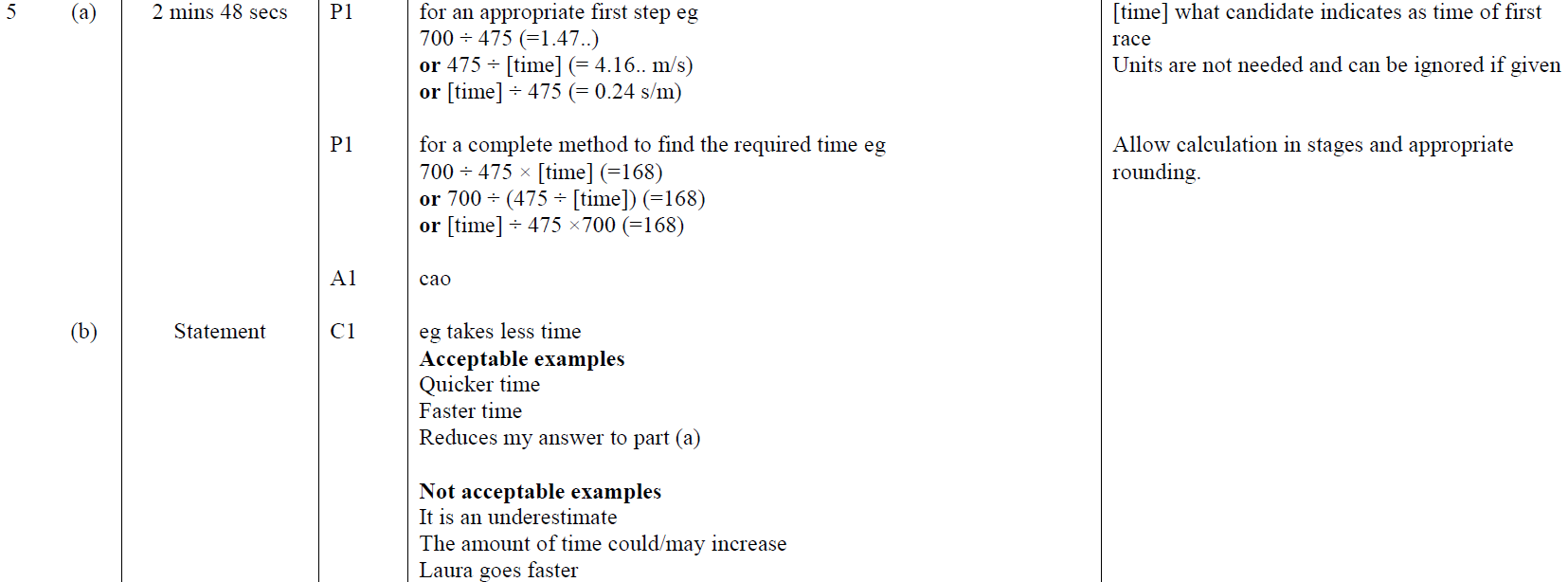 B
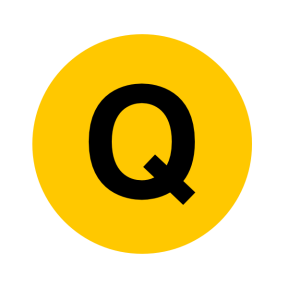 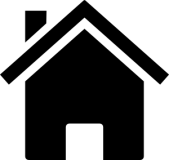 Nov 2018 3H Q18
Number
Compound Measures
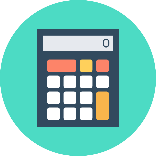 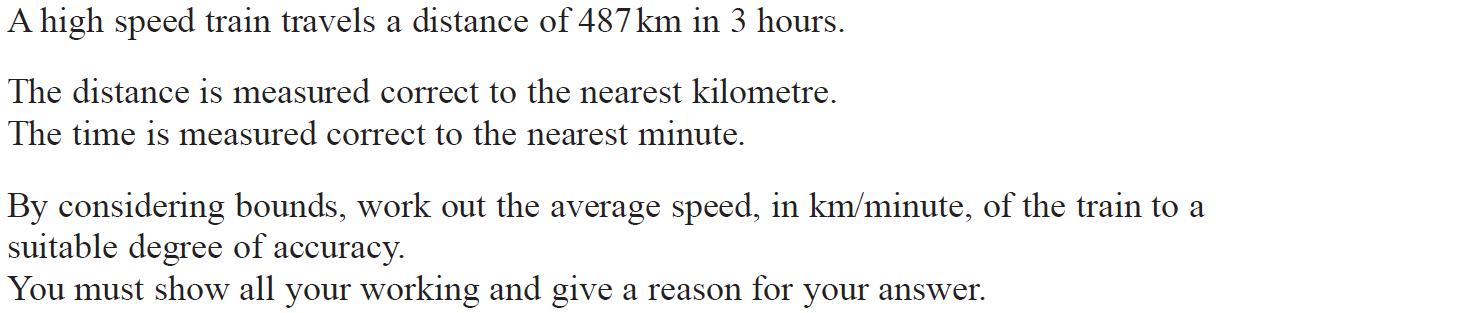 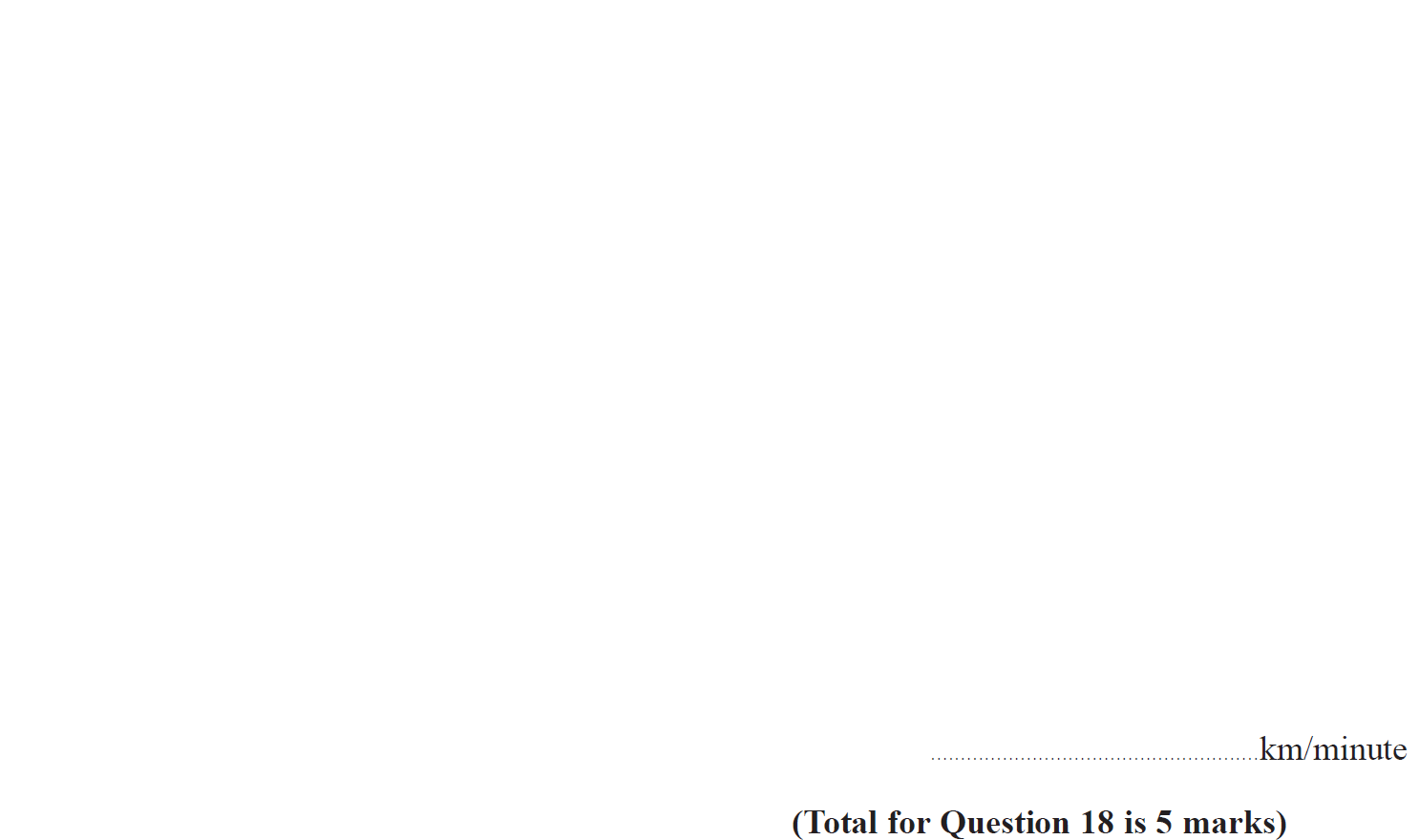 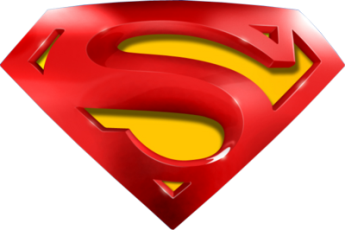 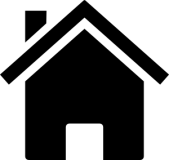 Nov 2018 3H Q18
Number
Compound Measures
A
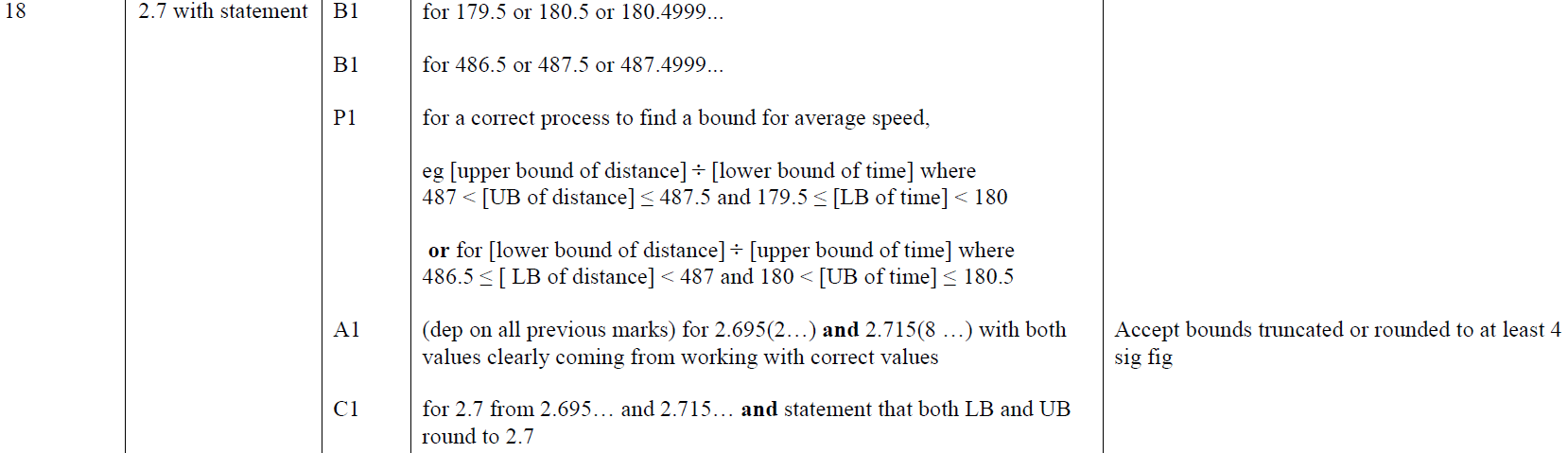 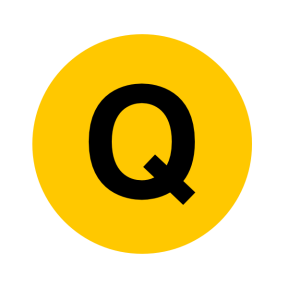 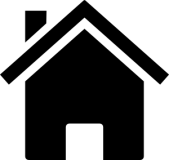 June 2019 3H Q13
Number
Compound Measures
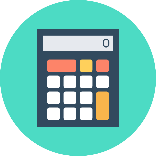 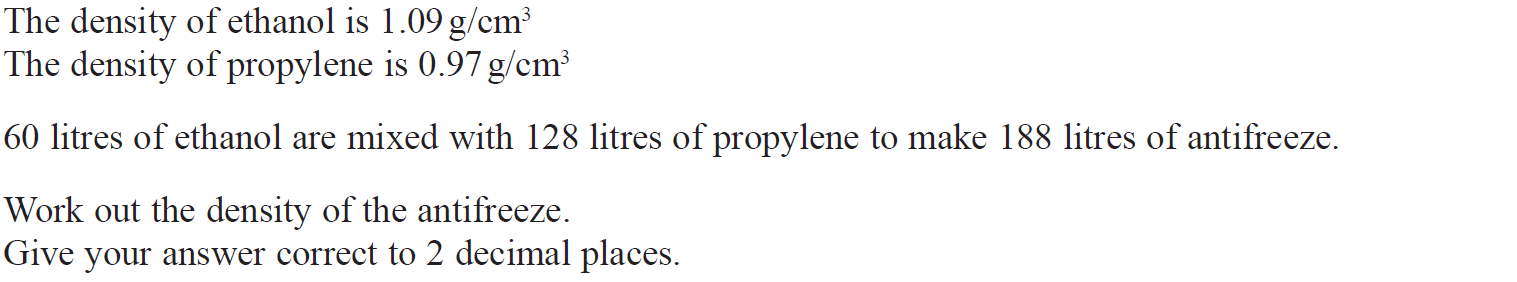 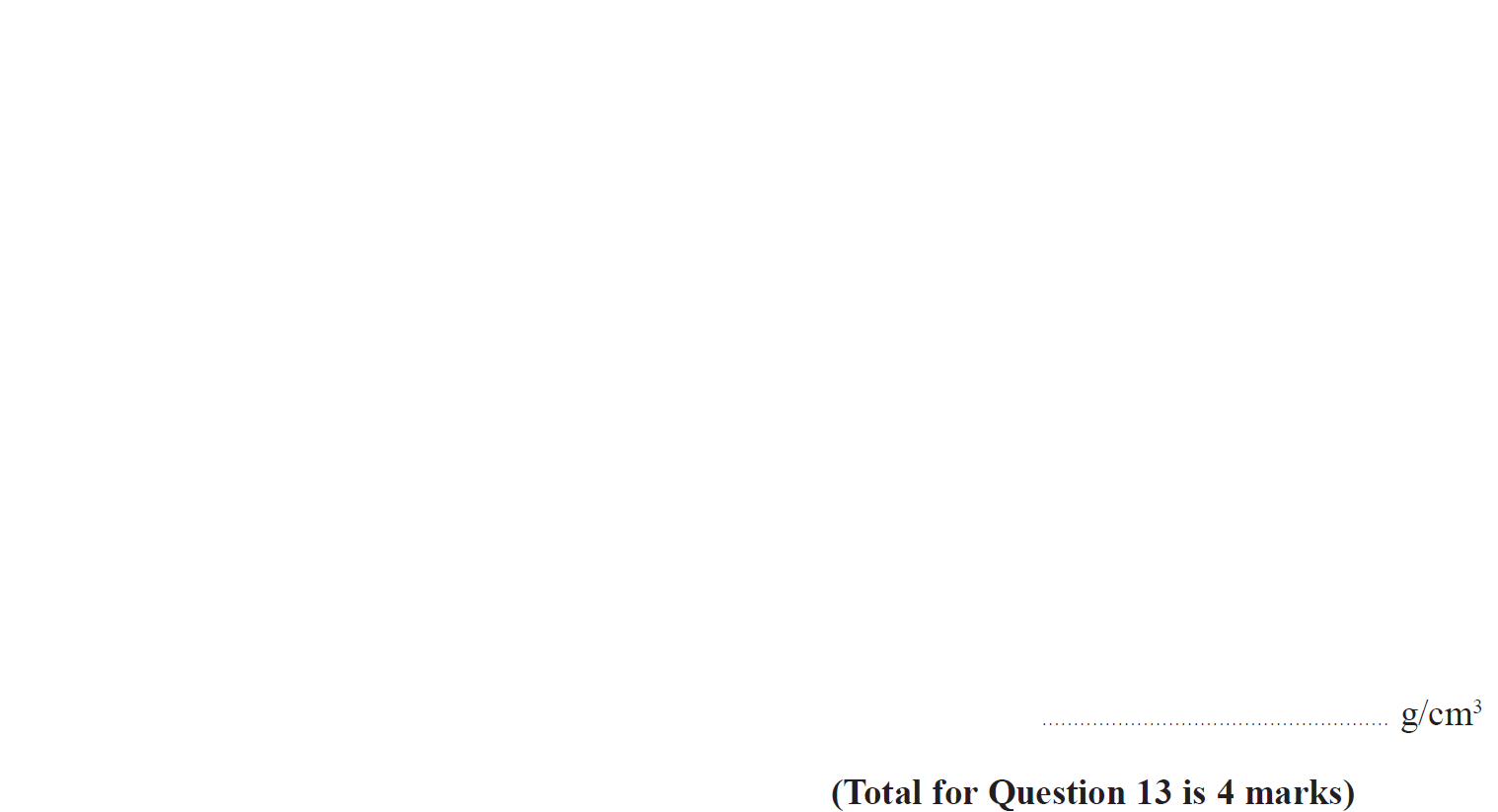 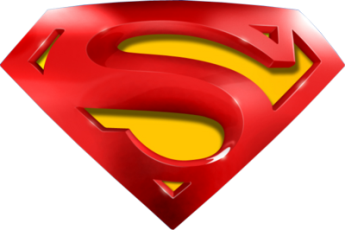 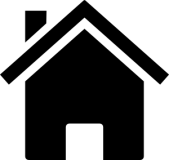 June 2019 3H Q13
Number
Compound Measures
A
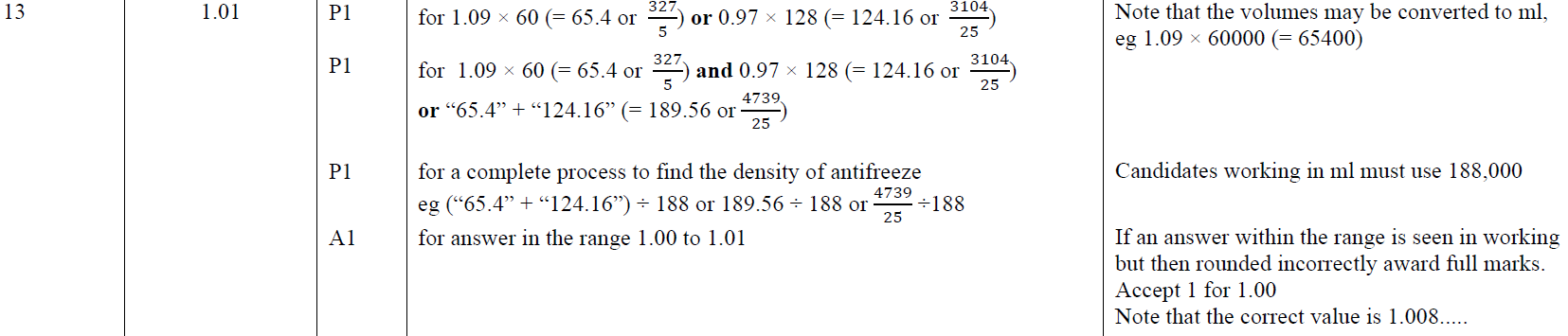 A SF
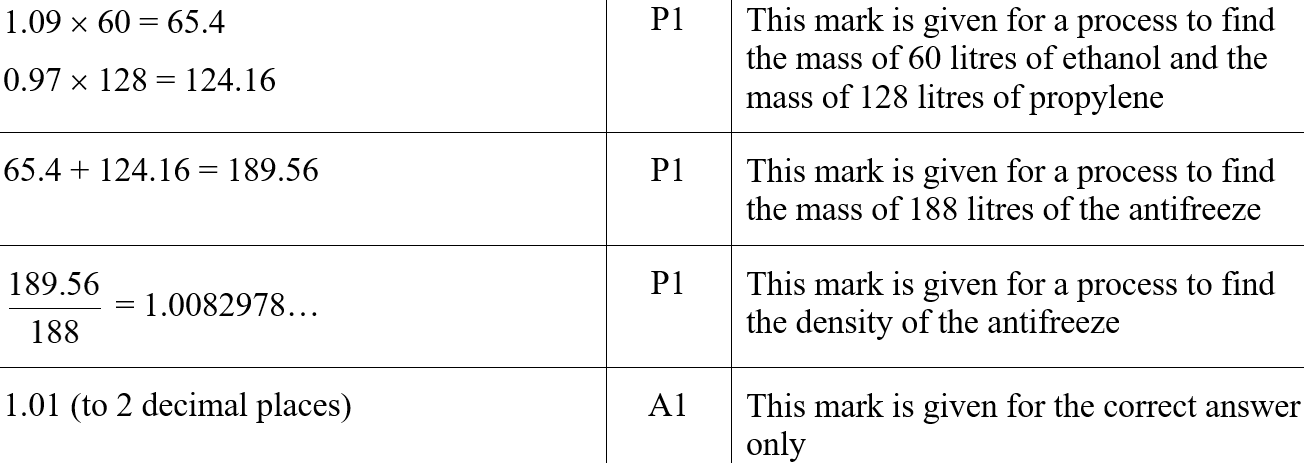 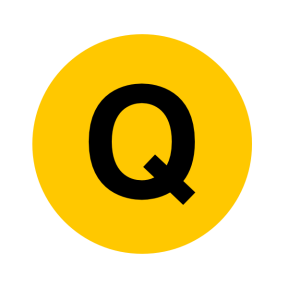 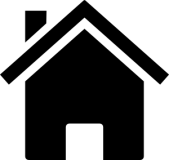 Number
Direct & Inverse Proportion
Direct & Inverse Proportion
SAM 
2H Q13
May 2017 
1H Q13
Nov 2017 
1H Q16
Spec 1
2H Q15
Spec 2
1H Q10
May 2018 
1H Q14
Spec 2
2H Q14
Nov 2018 
3H Q14
Spec 2
3H Q6
May 2019 
1H Q20
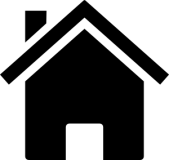 SAM 2H Q13
Number
Direct & Inverse Proportion
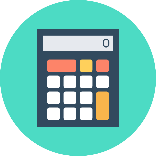 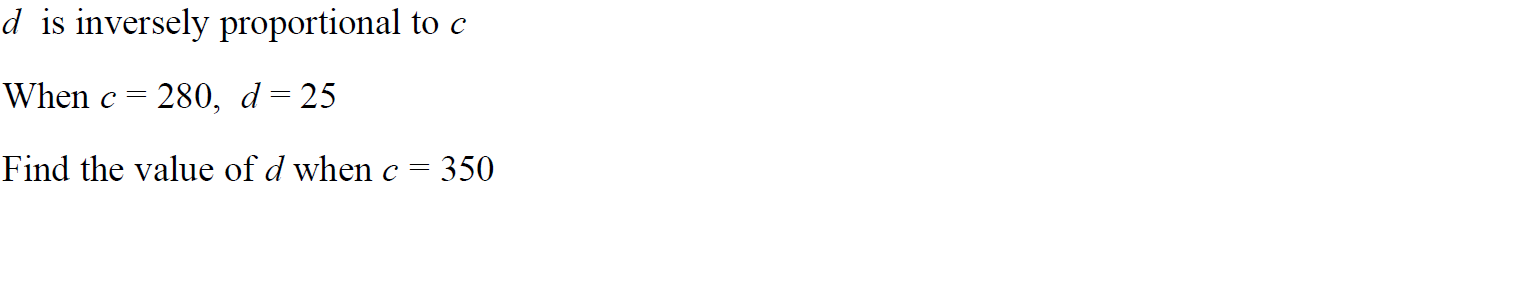 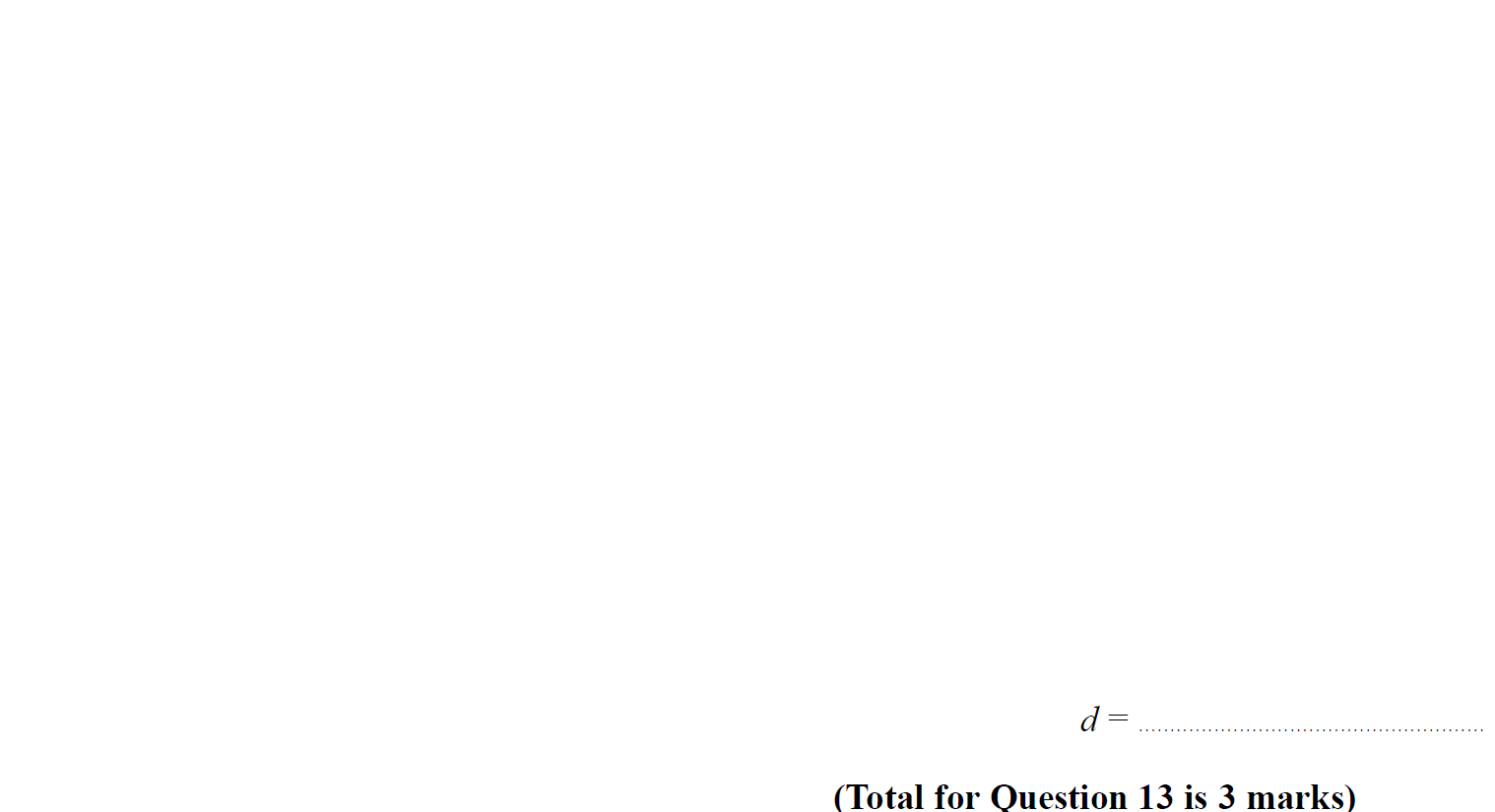 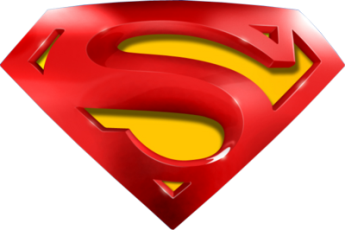 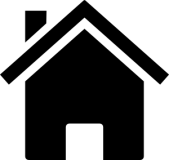 SAM 2H Q13
Number
Direct & Inverse Proportion
A
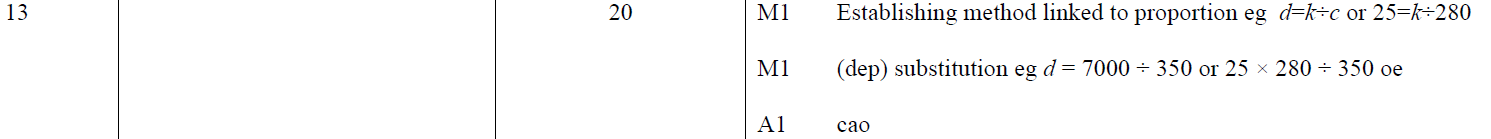 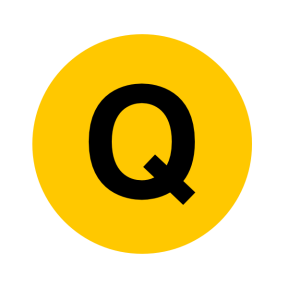 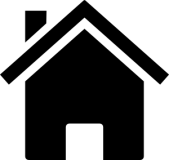 Specimen Set 1 2H Q15
Number
Direct & Inverse Proportion
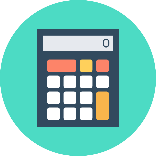 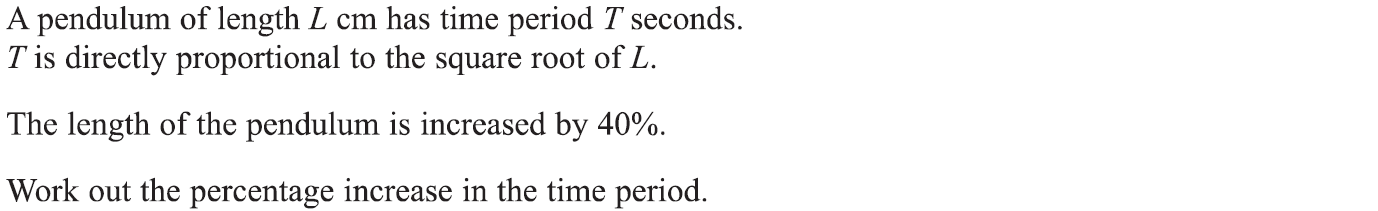 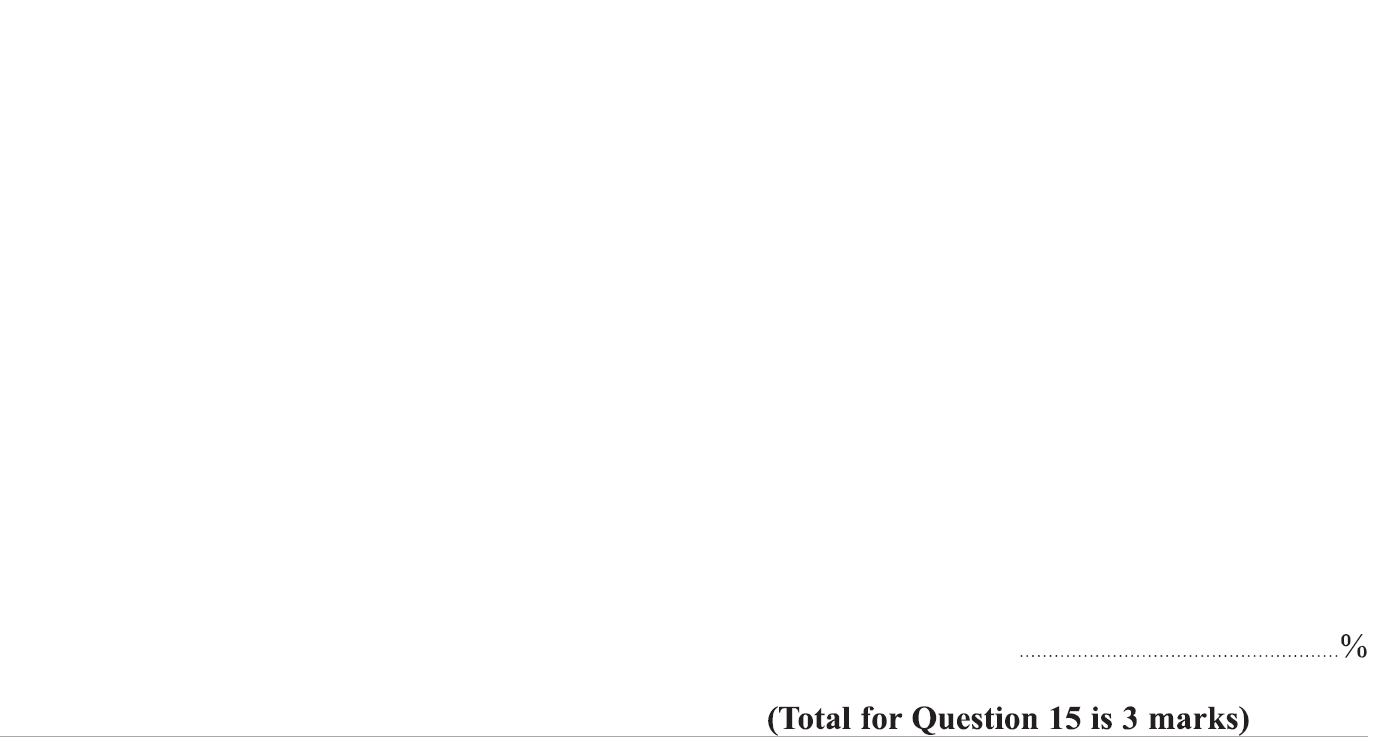 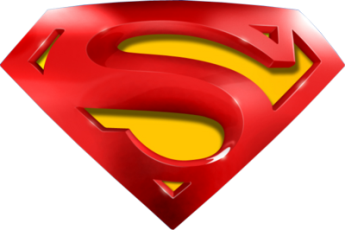 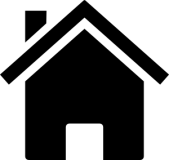 Specimen Set 1 2H Q15
Number
Direct & Inverse Proportion
A
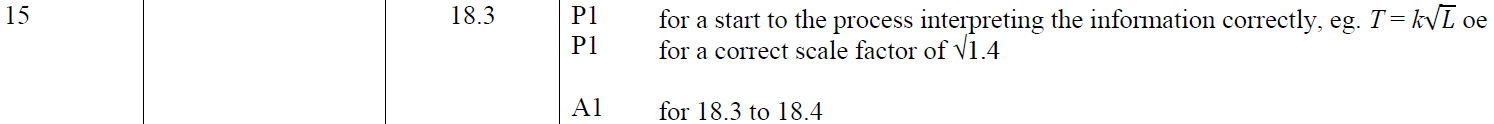 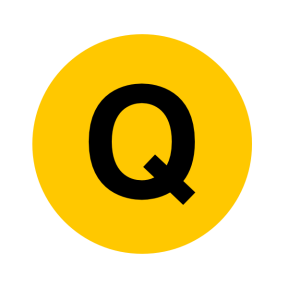 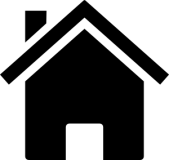 Specimen Set 2 1H Q10
Number
Direct & Inverse Proportion
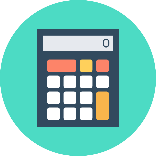 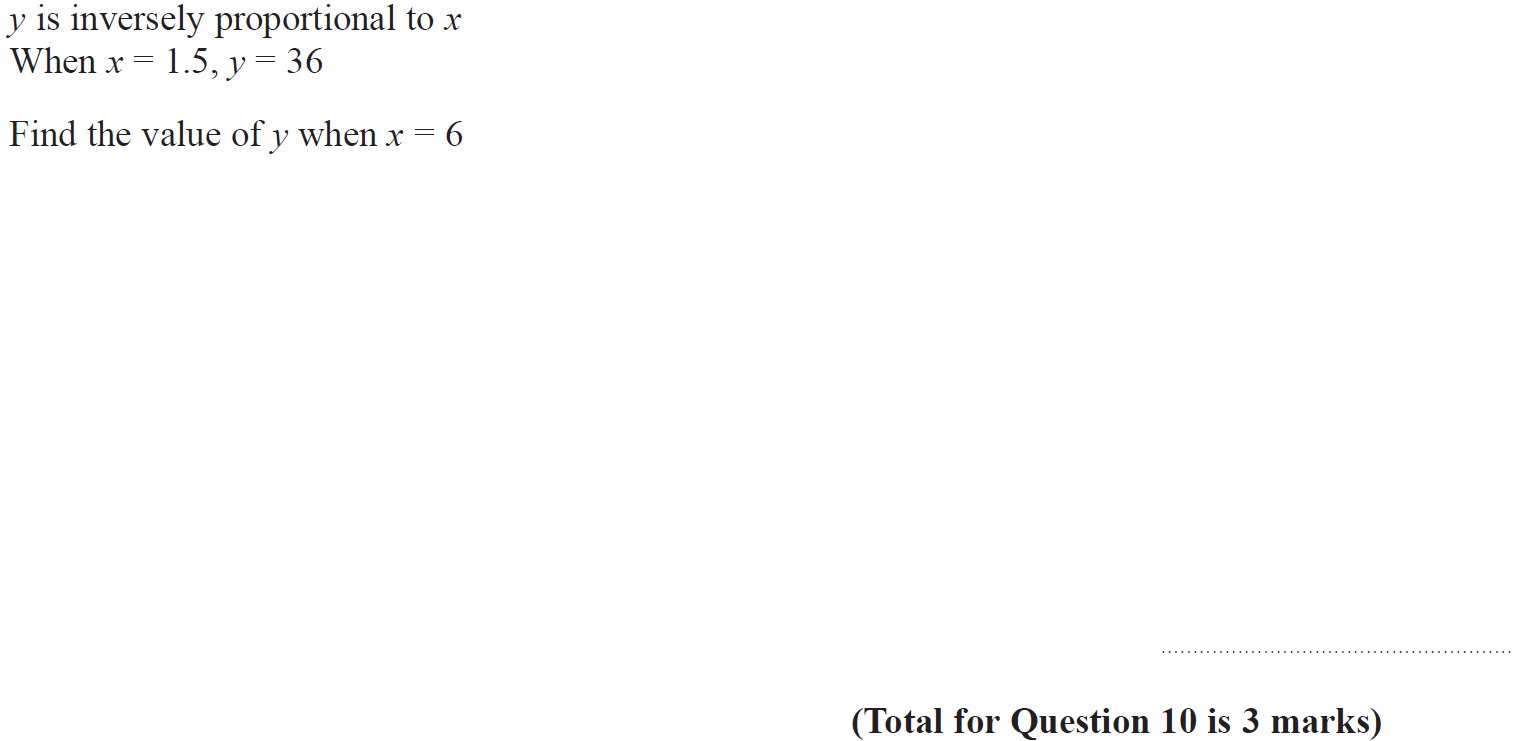 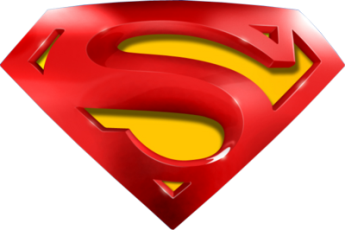 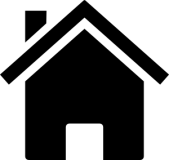 Specimen Set 2 1H Q10
Number
Direct & Inverse Proportion
A
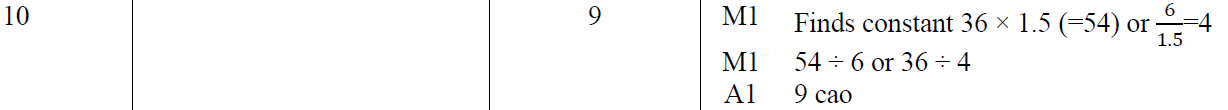 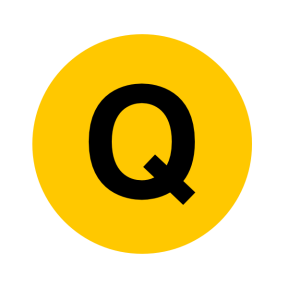 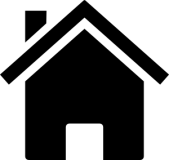 Specimen Set 2 2H Q14
Number
Direct & Inverse Proportion
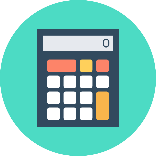 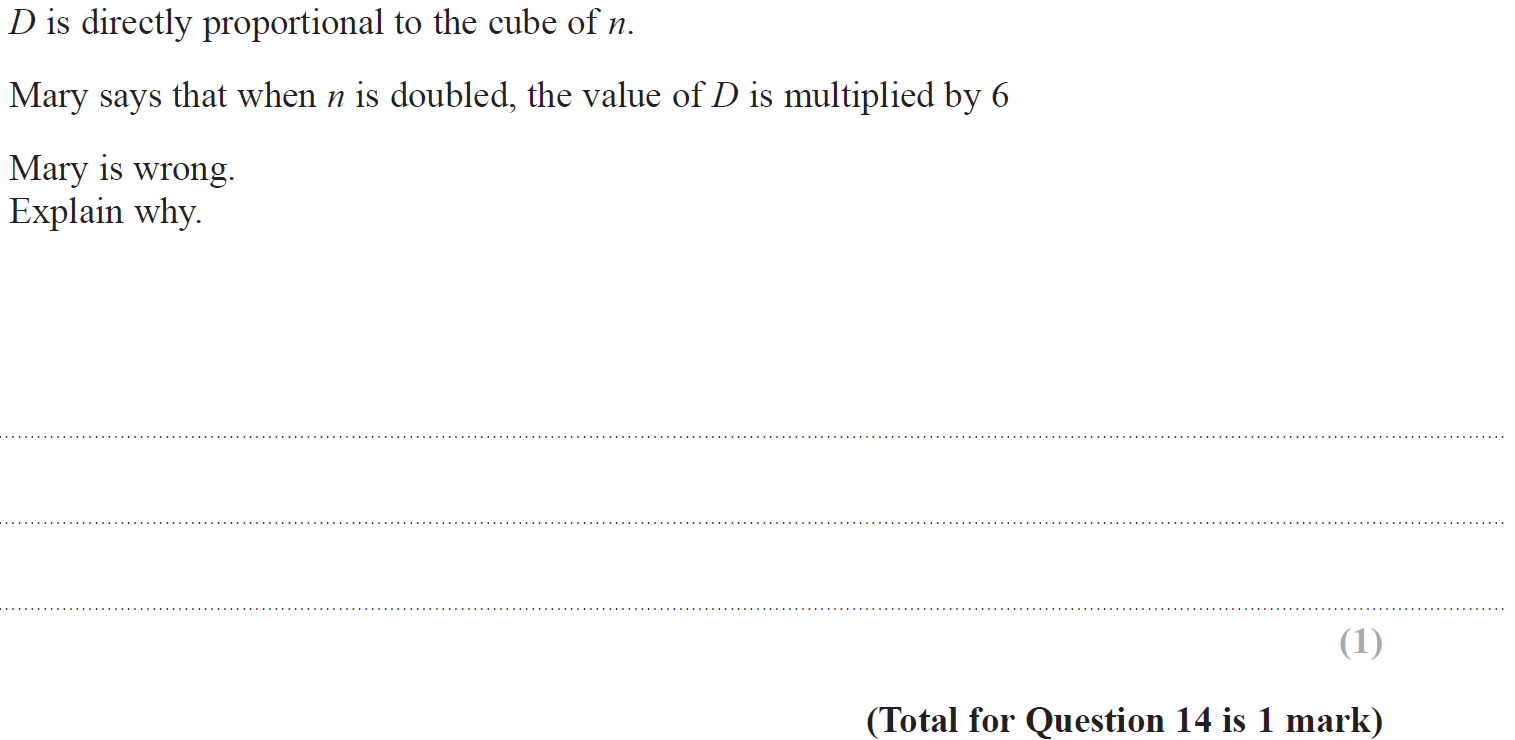 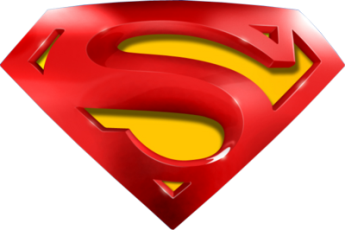 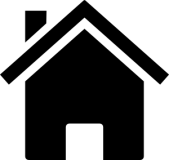 Specimen Set 2 2H Q14
Number
Direct & Inverse Proportion
A
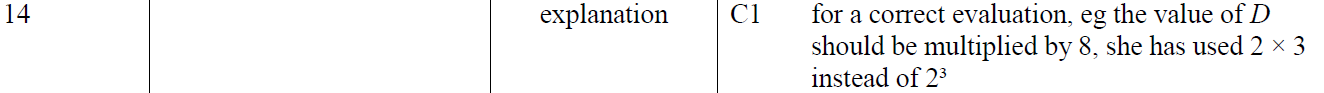 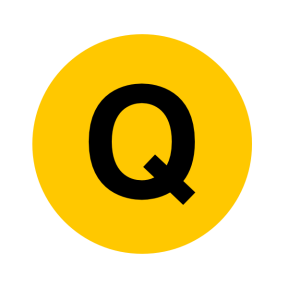 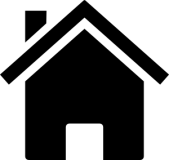 Specimen Set 2 3H Q6
Number
Direct & Inverse Proportion
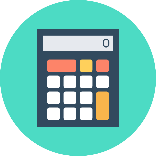 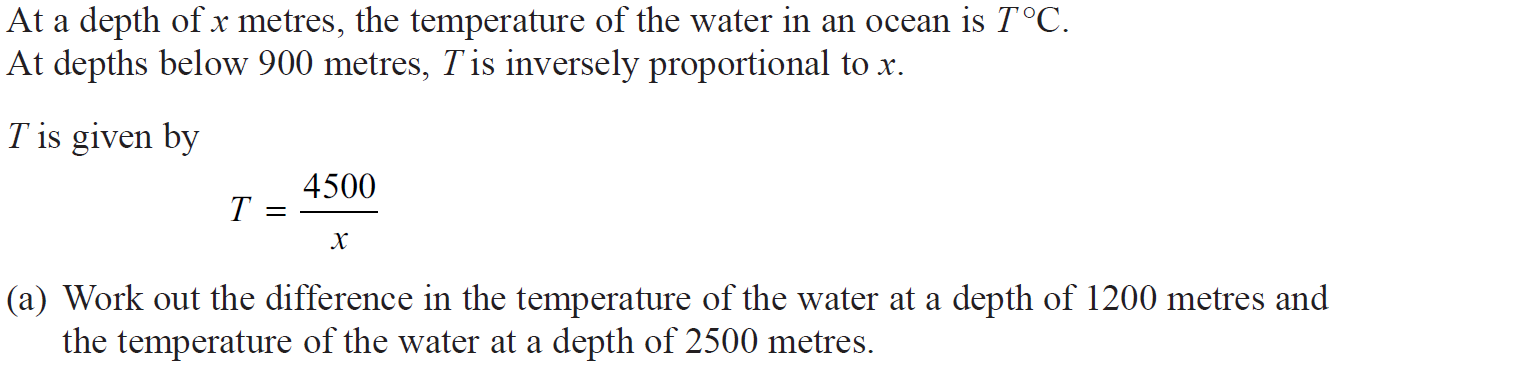 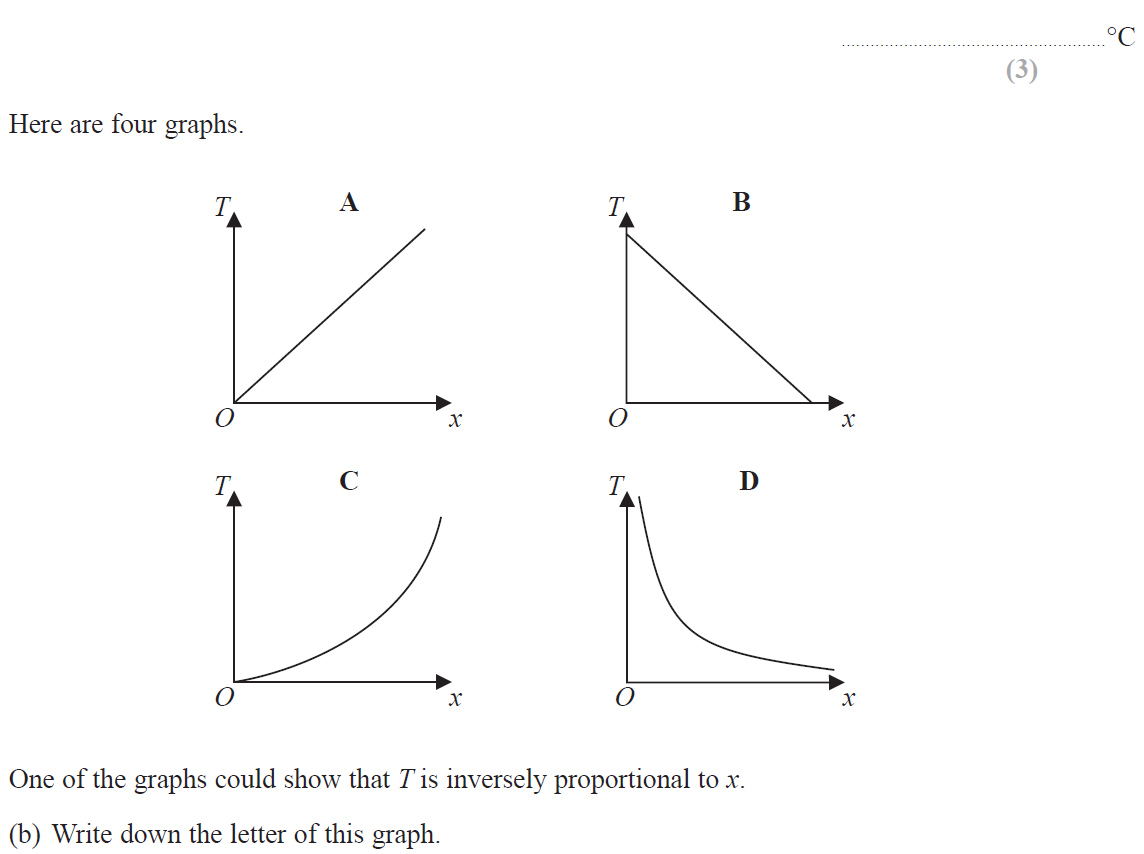 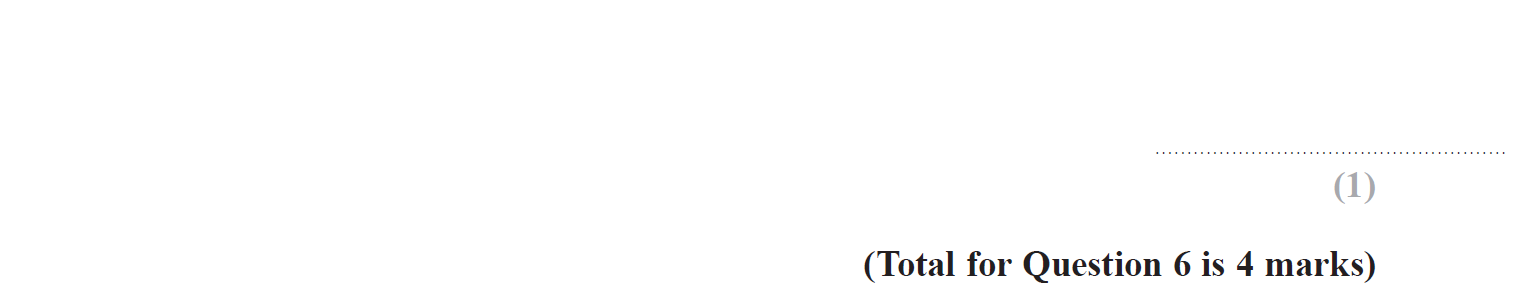 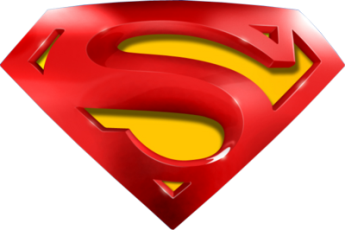 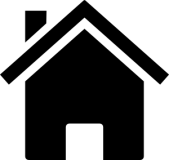 Specimen Set 2 3H Q6
Number
Direct & Inverse Proportion
A
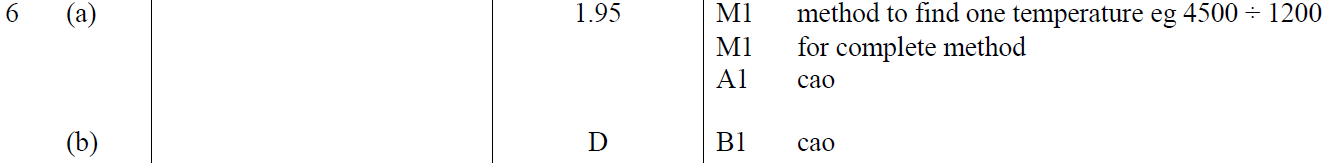 B
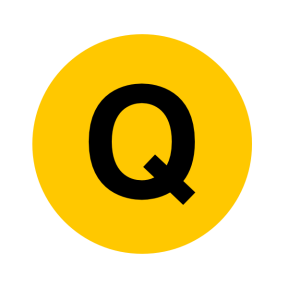 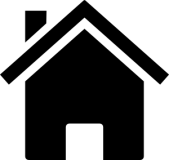 May 2017 1H Q13
Number
Direct & Inverse Proportion
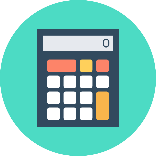 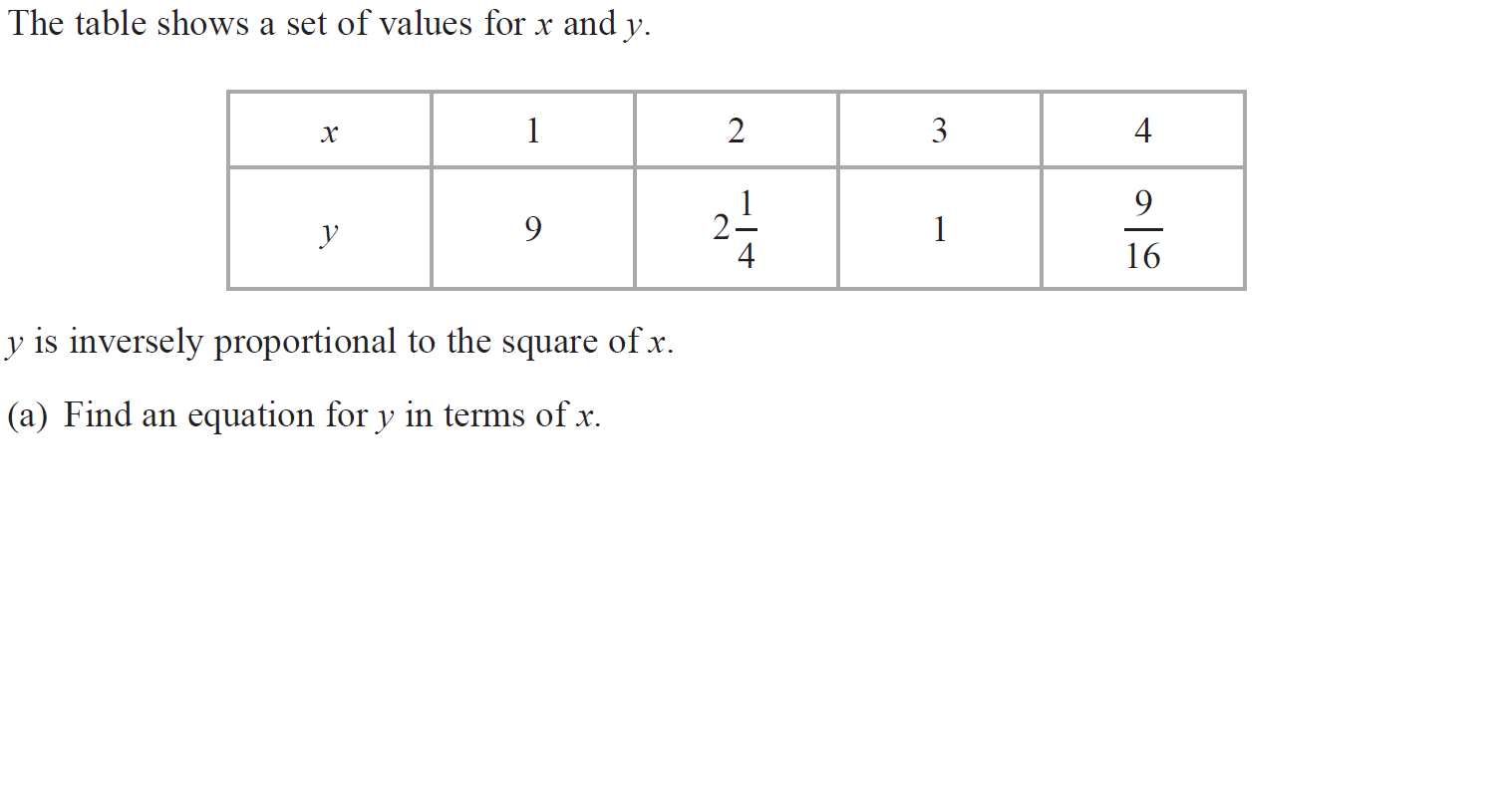 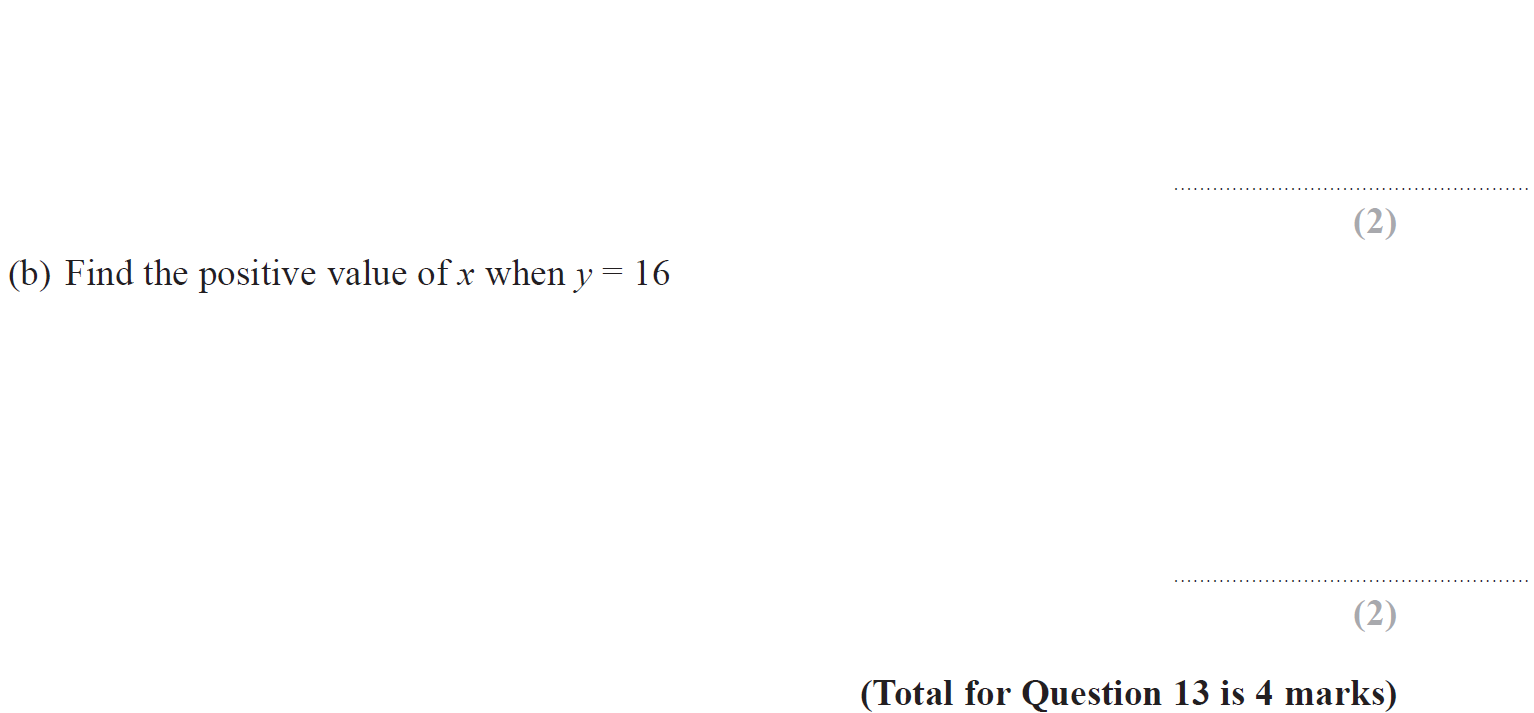 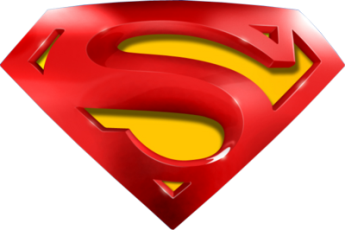 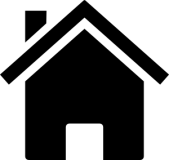 May 2017 1H Q13
Number
Direct & Inverse Proportion
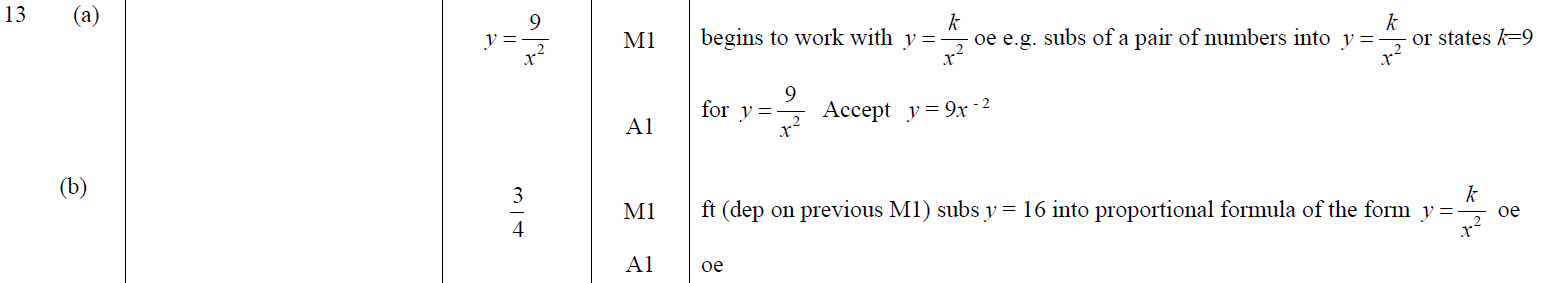 A
B
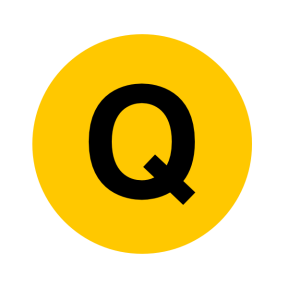 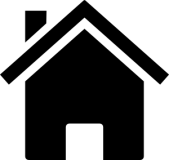 Nov 2017 1H Q16
Number
Direct & Inverse Proportion
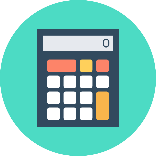 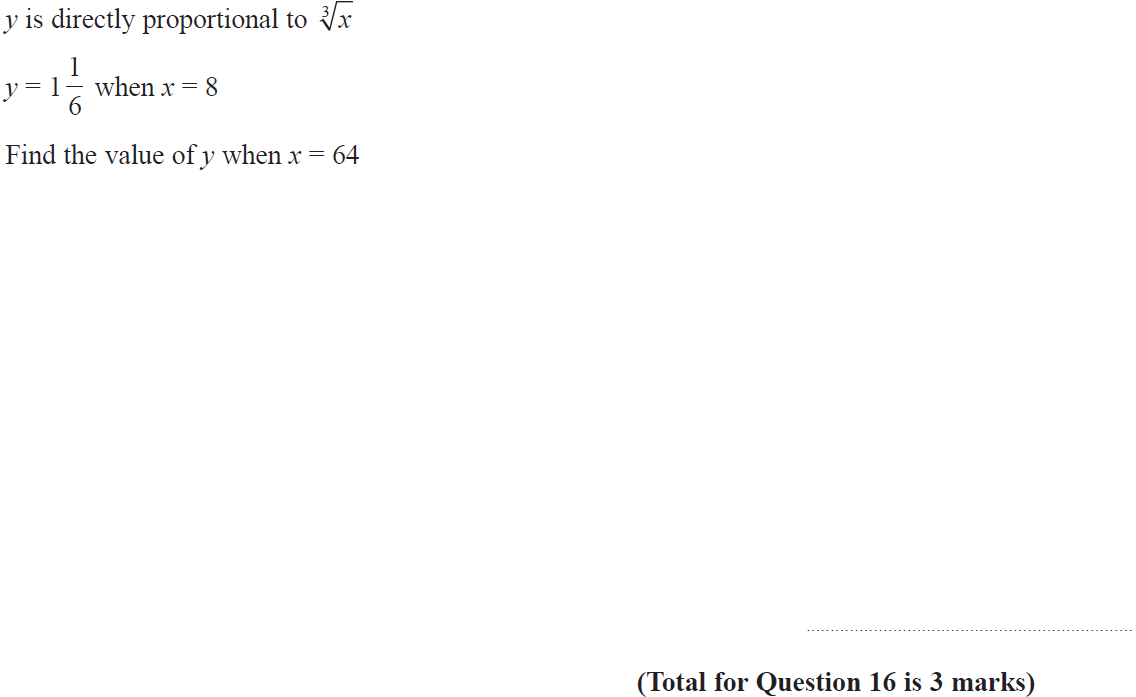 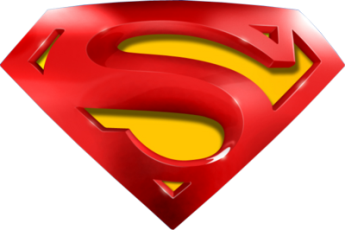 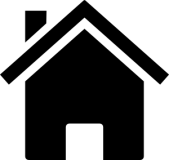 Nov 2017 1H Q16
Number
Direct & Inverse Proportion
A
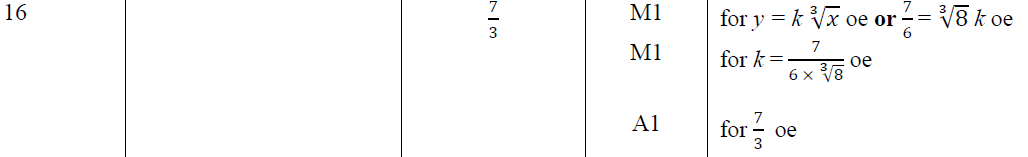 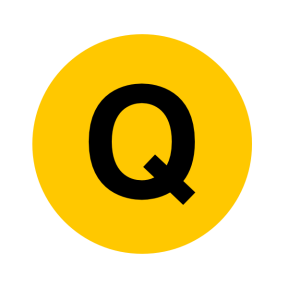 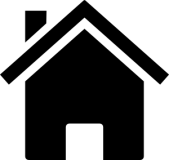 May 2018 1H Q14
Number
Direct & Inverse Proportion
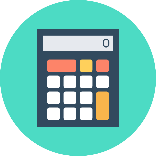 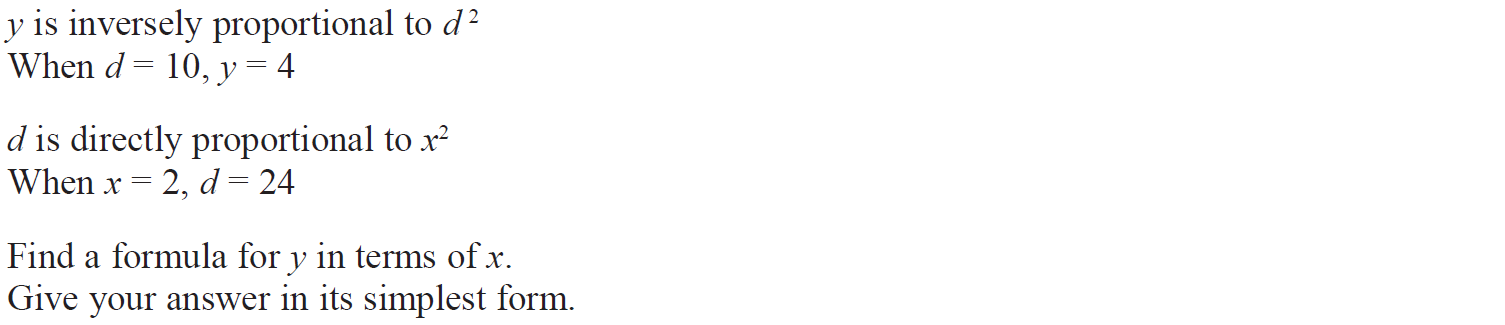 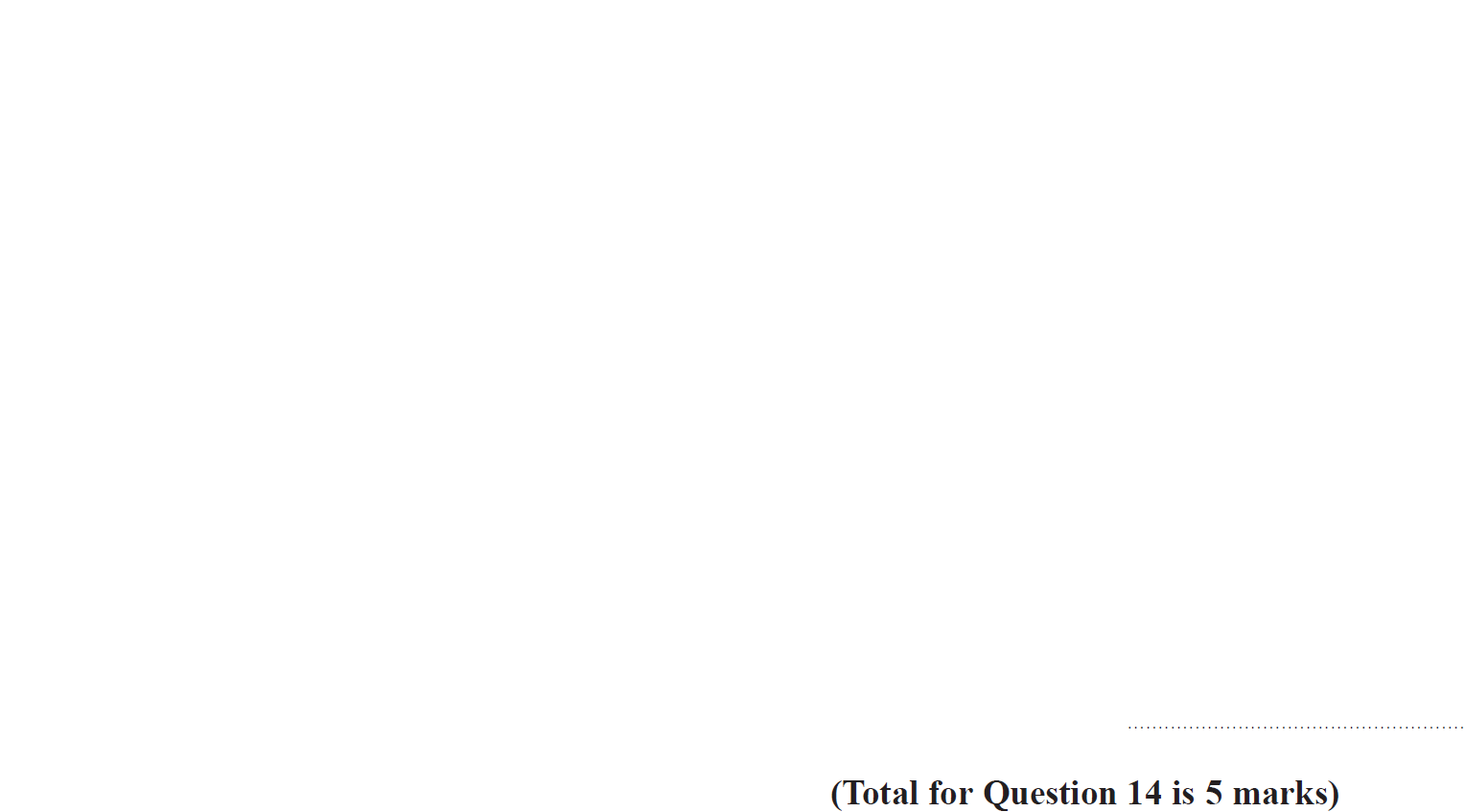 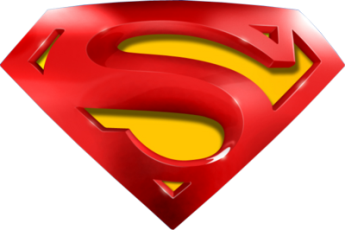 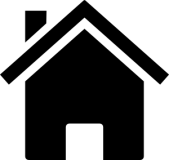 May 2018 1H Q14
Number
Direct & Inverse Proportion
A
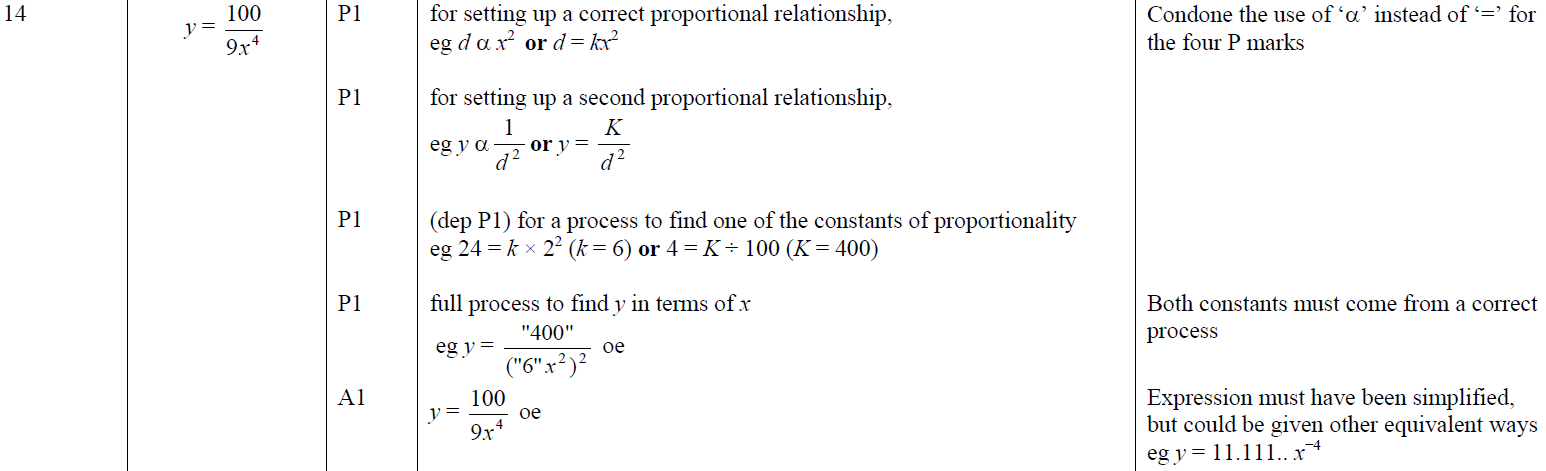 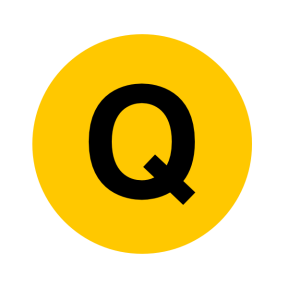 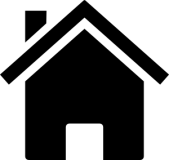 Nov 2018 3H Q14
Number
Direct & Inverse Proportion
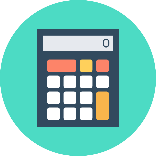 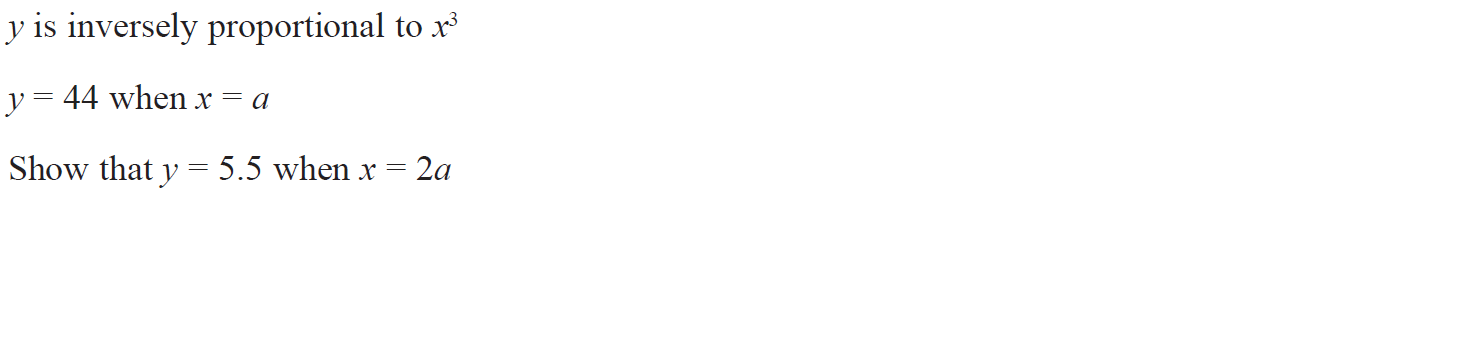 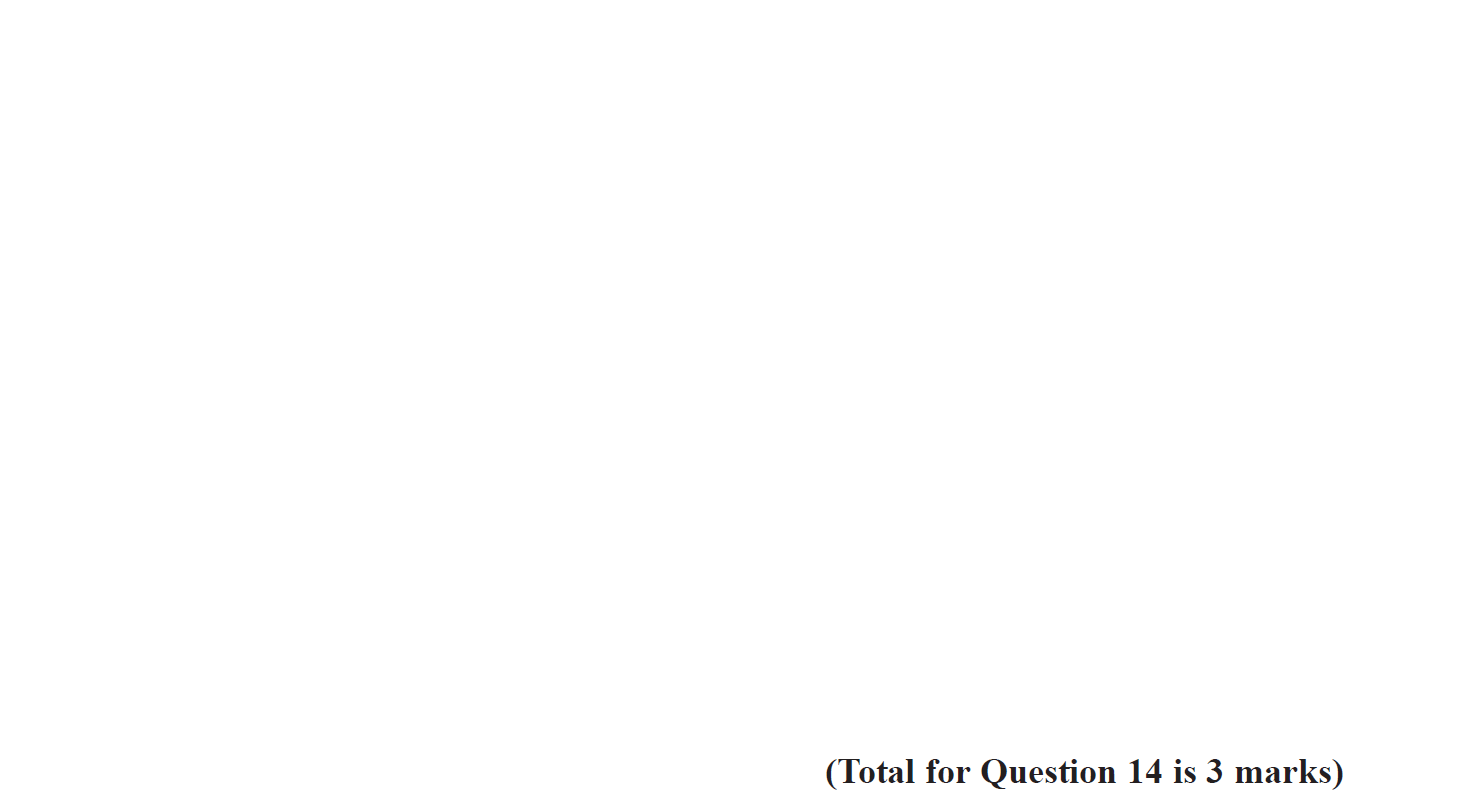 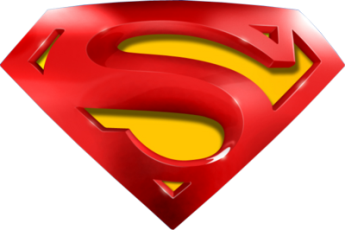 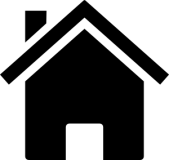 Nov 2018 3H Q14
Number
Direct & Inverse Proportion
A
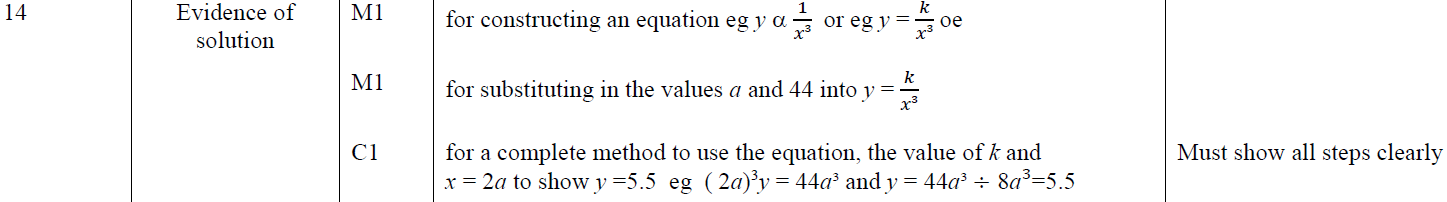 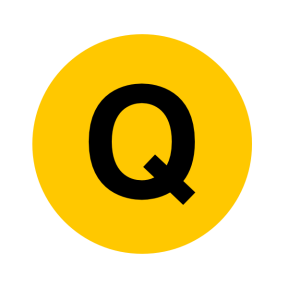 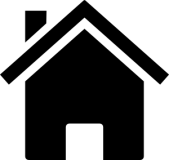 May 2019 1H Q20
Number
Direct & Inverse Proportion
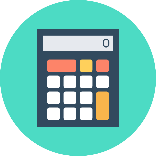 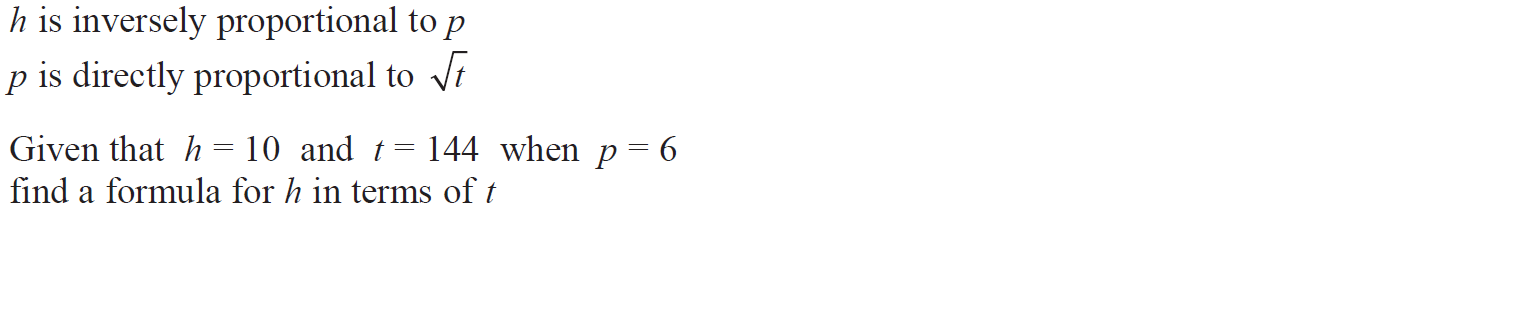 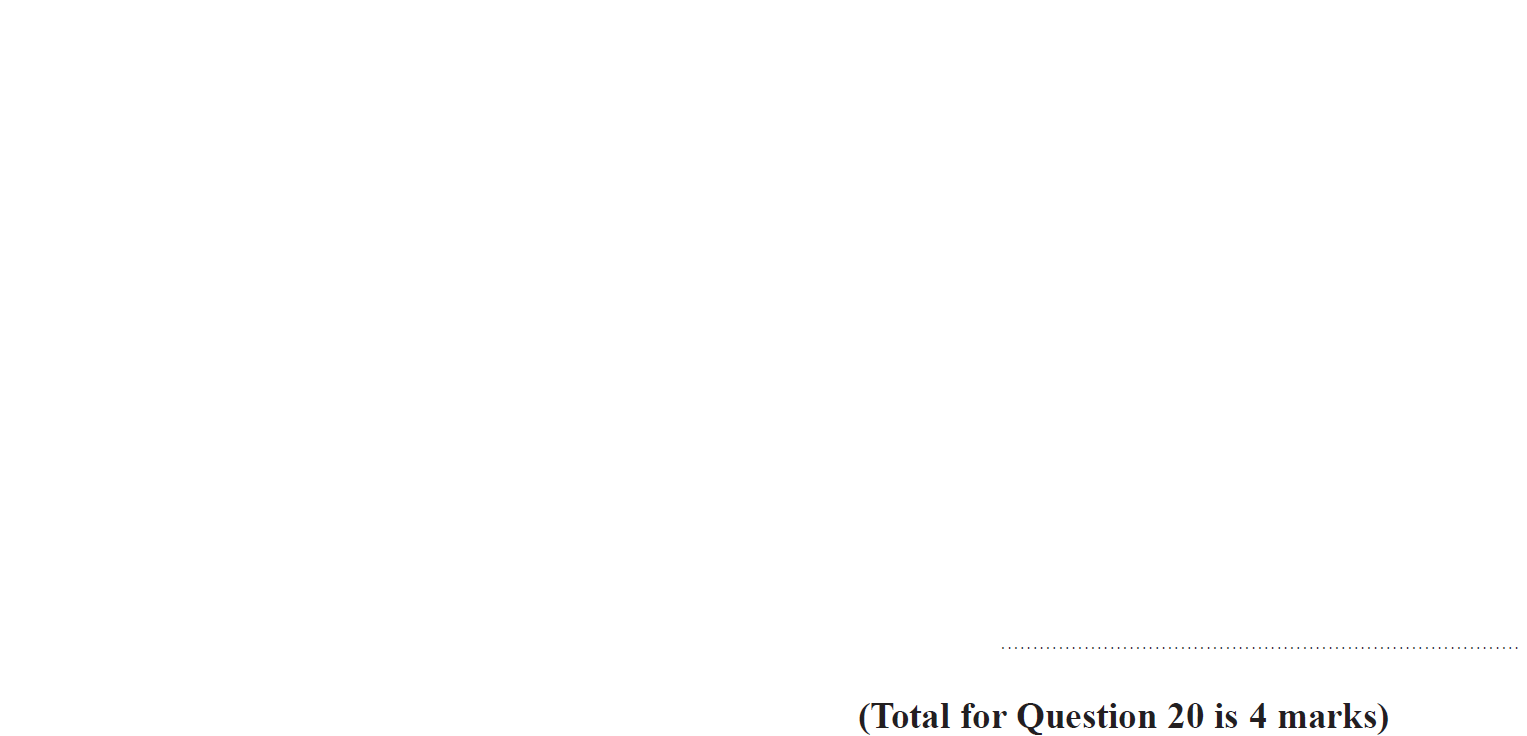 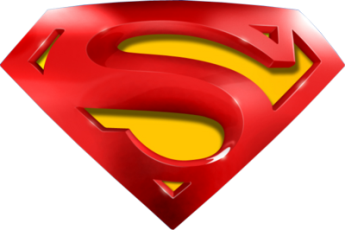 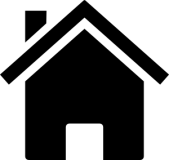 May 2019 1H Q20
Number
Direct & Inverse Proportion
A
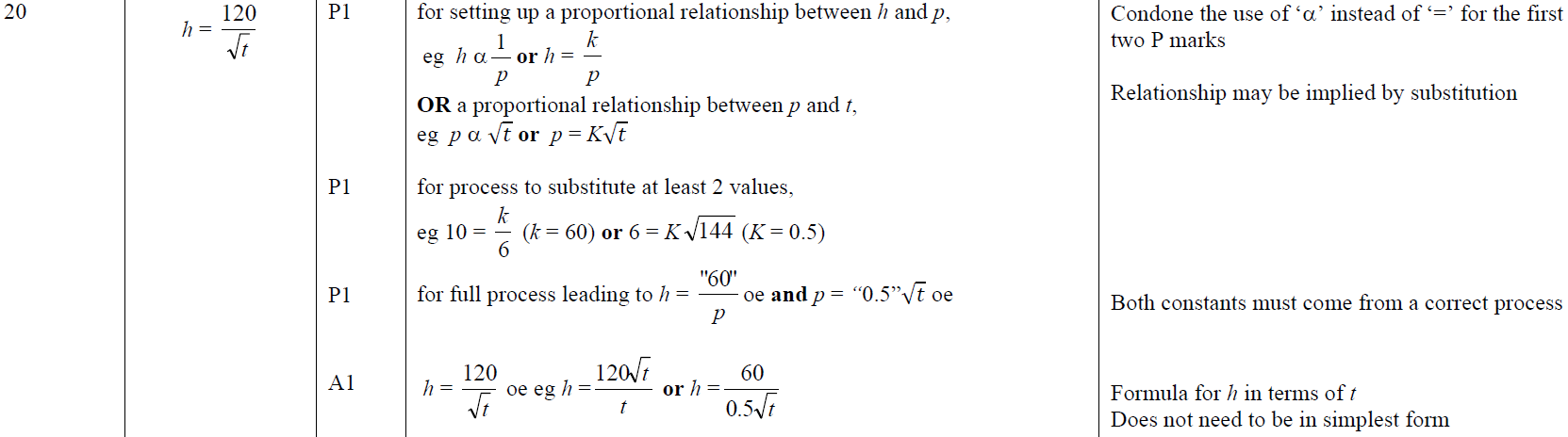 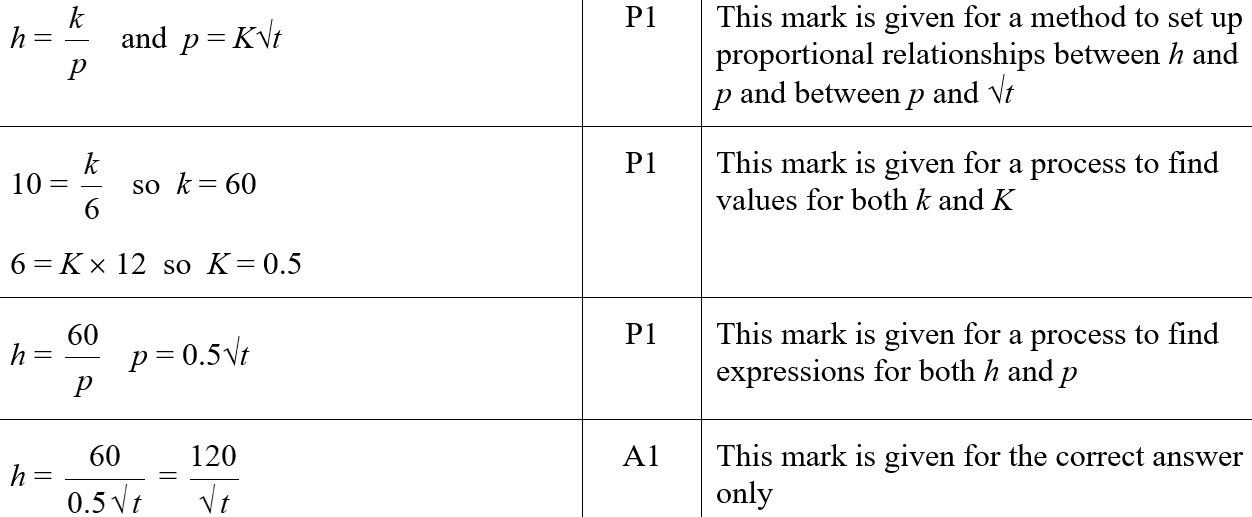 A SF
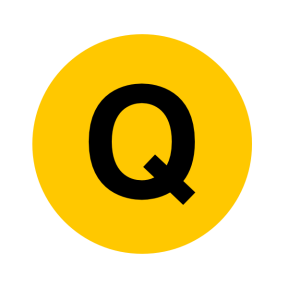 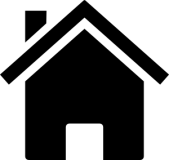 Number
Decimals
Decimals
May 2017
1H Q3
SAM
1H Q1
Nov 2017
1H Q8
Nov 2017
3H Q5
Tree Diagrams
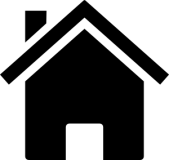 See also
FDPR mixed context
Basic Probability
Multiple Events
SAM 1H Q1
Number
Decimals
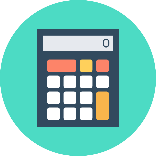 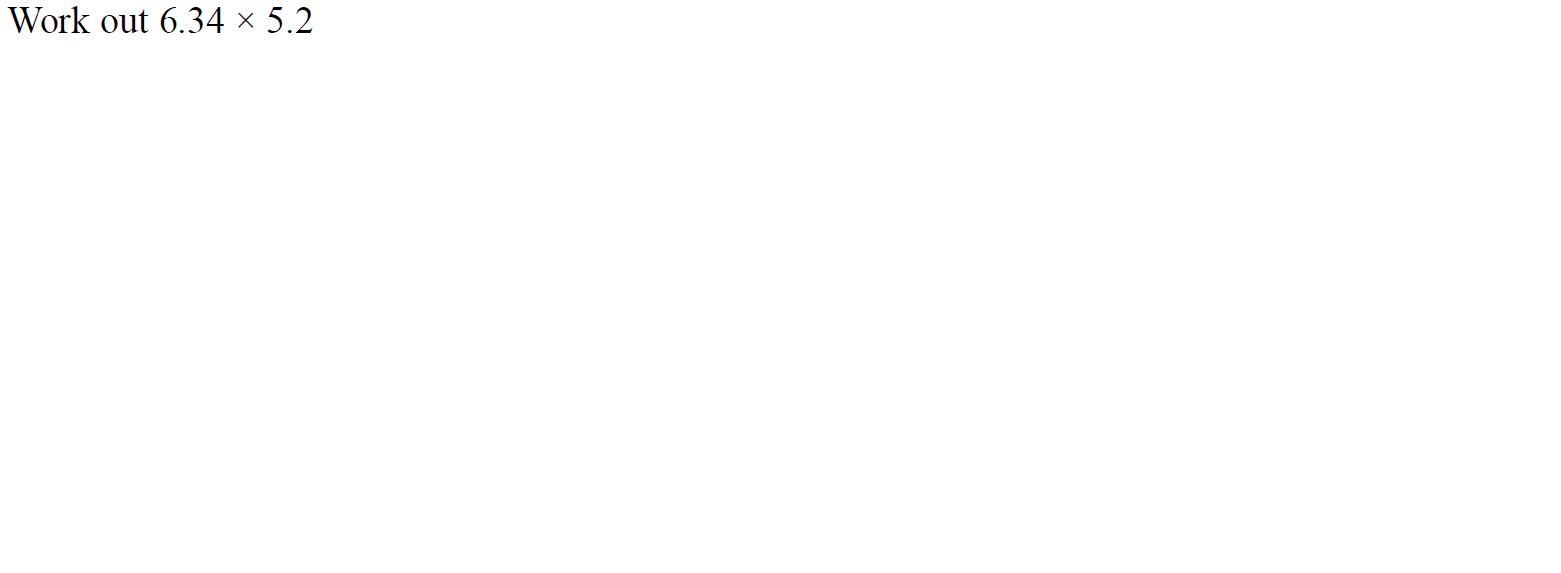 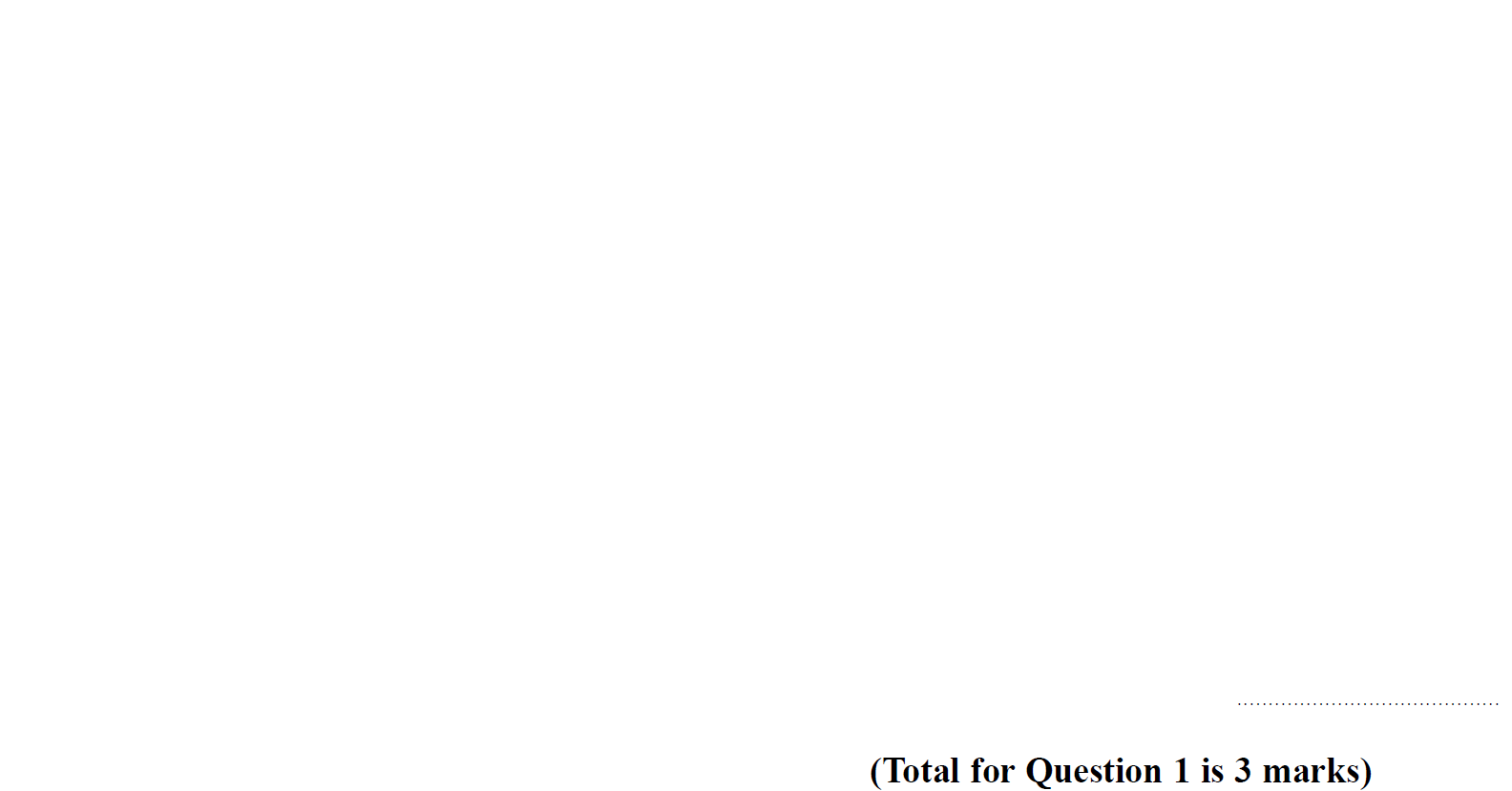 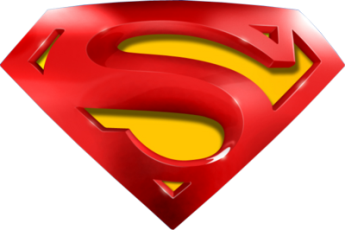 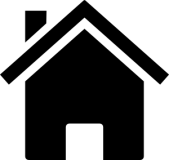 SAM 1H Q1
Number
Decimals
A
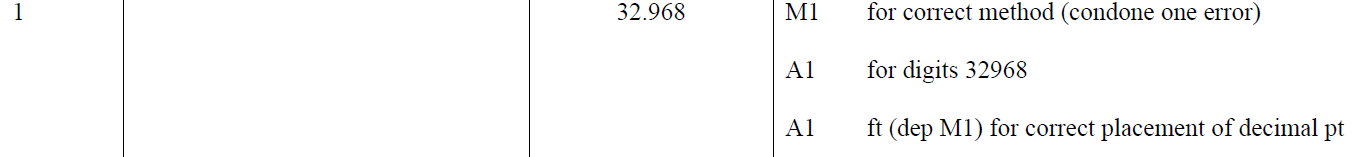 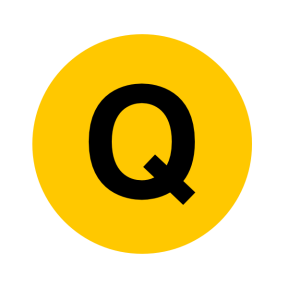 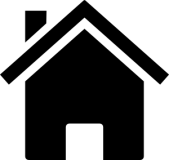 May 2017 1H Q3
Number
Decimals
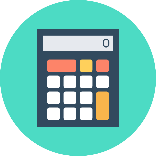 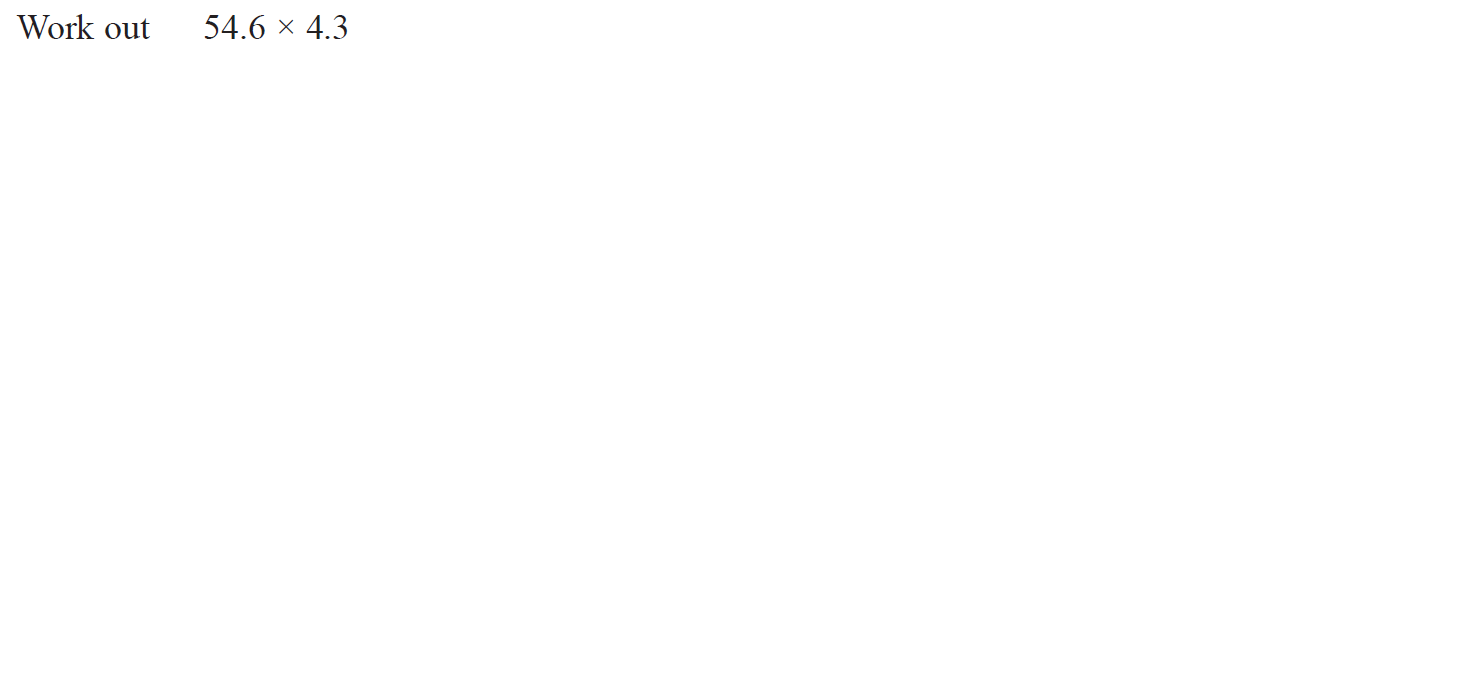 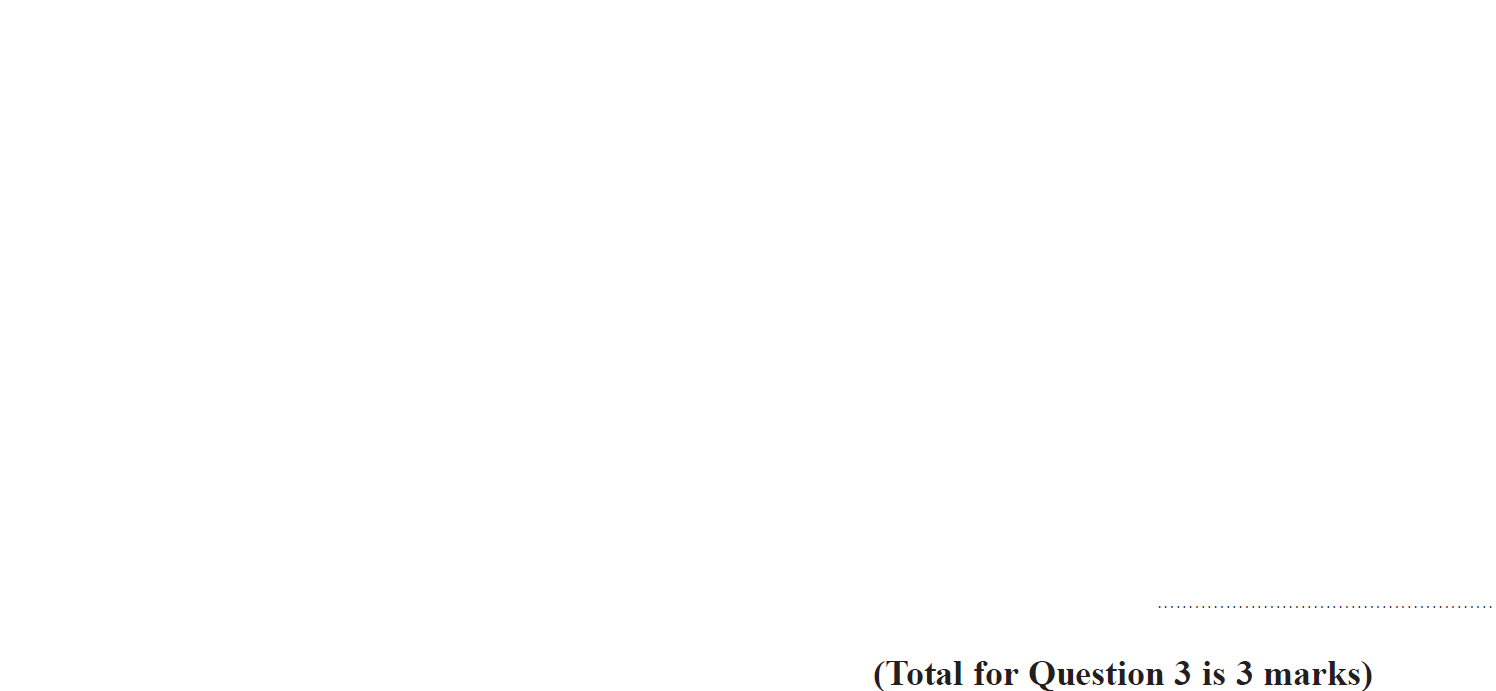 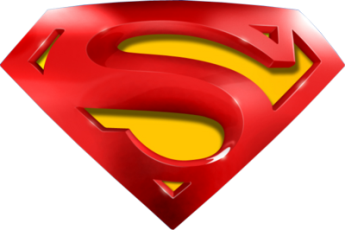 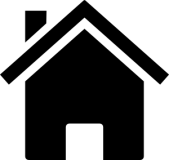 May 2017 1H Q3
Number
Decimals
A
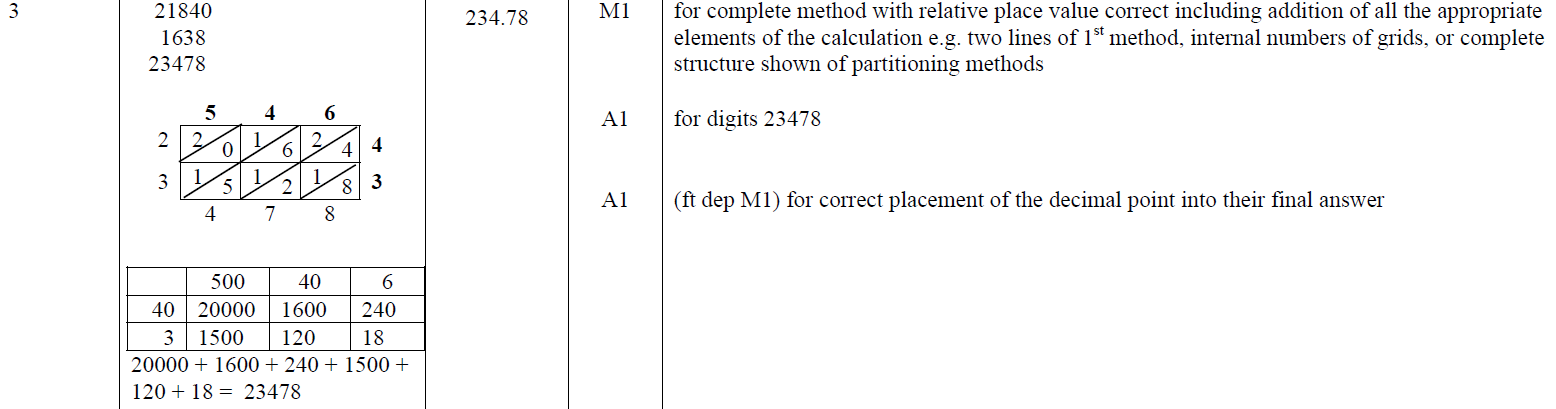 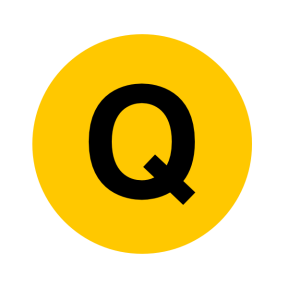 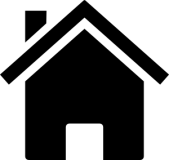 Nov 2017 1H Q8
Number
Decimals
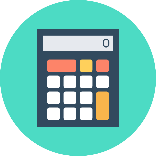 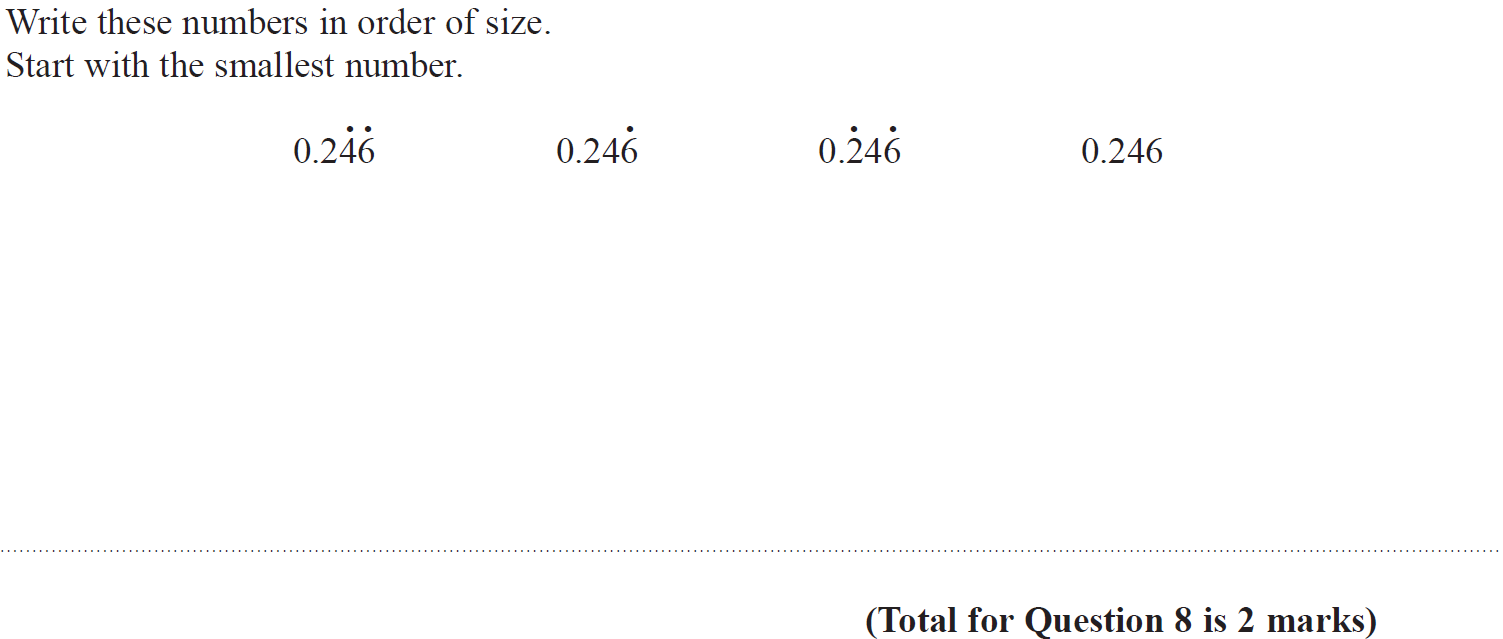 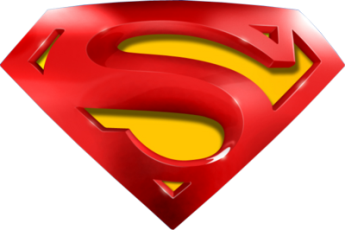 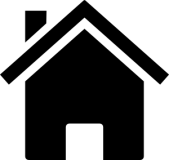 Nov 2017 1H Q8
Number
Decimals
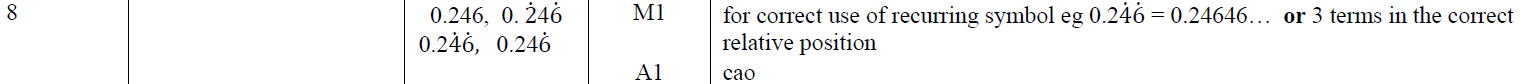 A
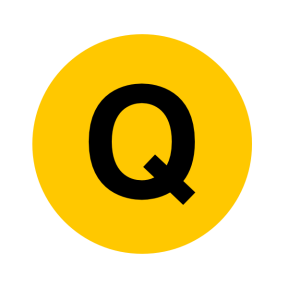 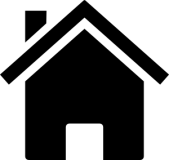 Nov 2017 3H Q5
Number
Decimals
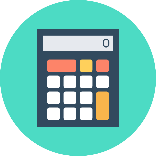 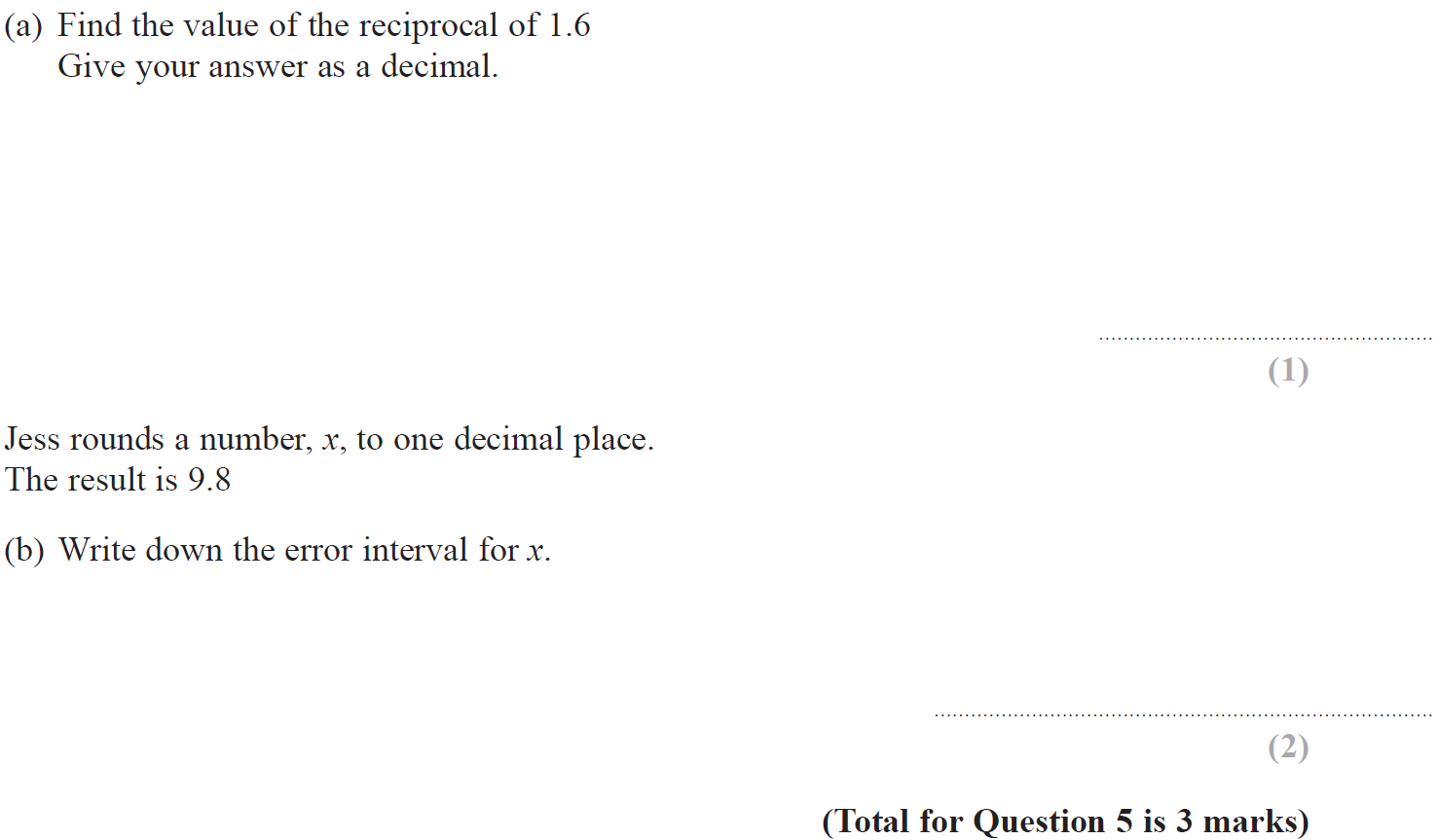 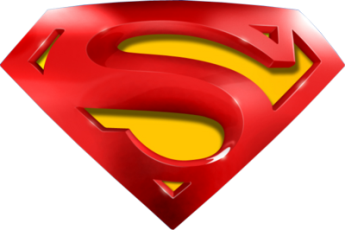 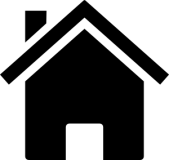 Nov 2017 3H Q5
Number
Decimals
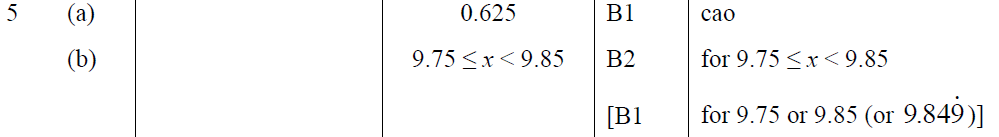 A
B
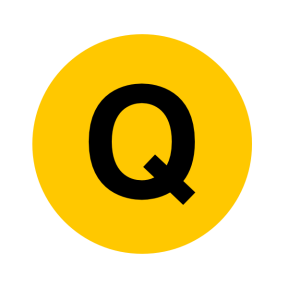 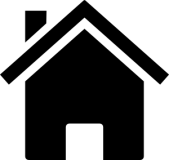 Number
FDPR mixed context
FDPR mixed context
May 2017
1H Q14
SAM
1H Q5
June 2017
2H Q2
SAM
3H Q5*
June 2017
3H Q4
Spec 2
1H Q7
June 2018
2H Q4
May 2019
1H Q12
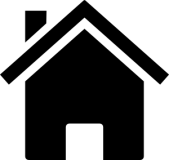 Fractions
Decimals
Percentages
Ratios
*Just problem solving in context
SAM 1H Q5
Number
FDPR mixed context
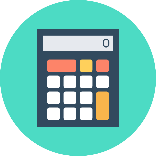 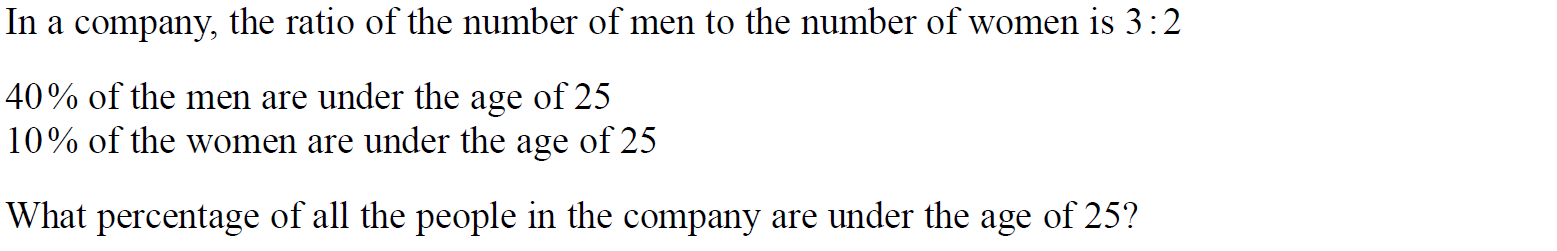 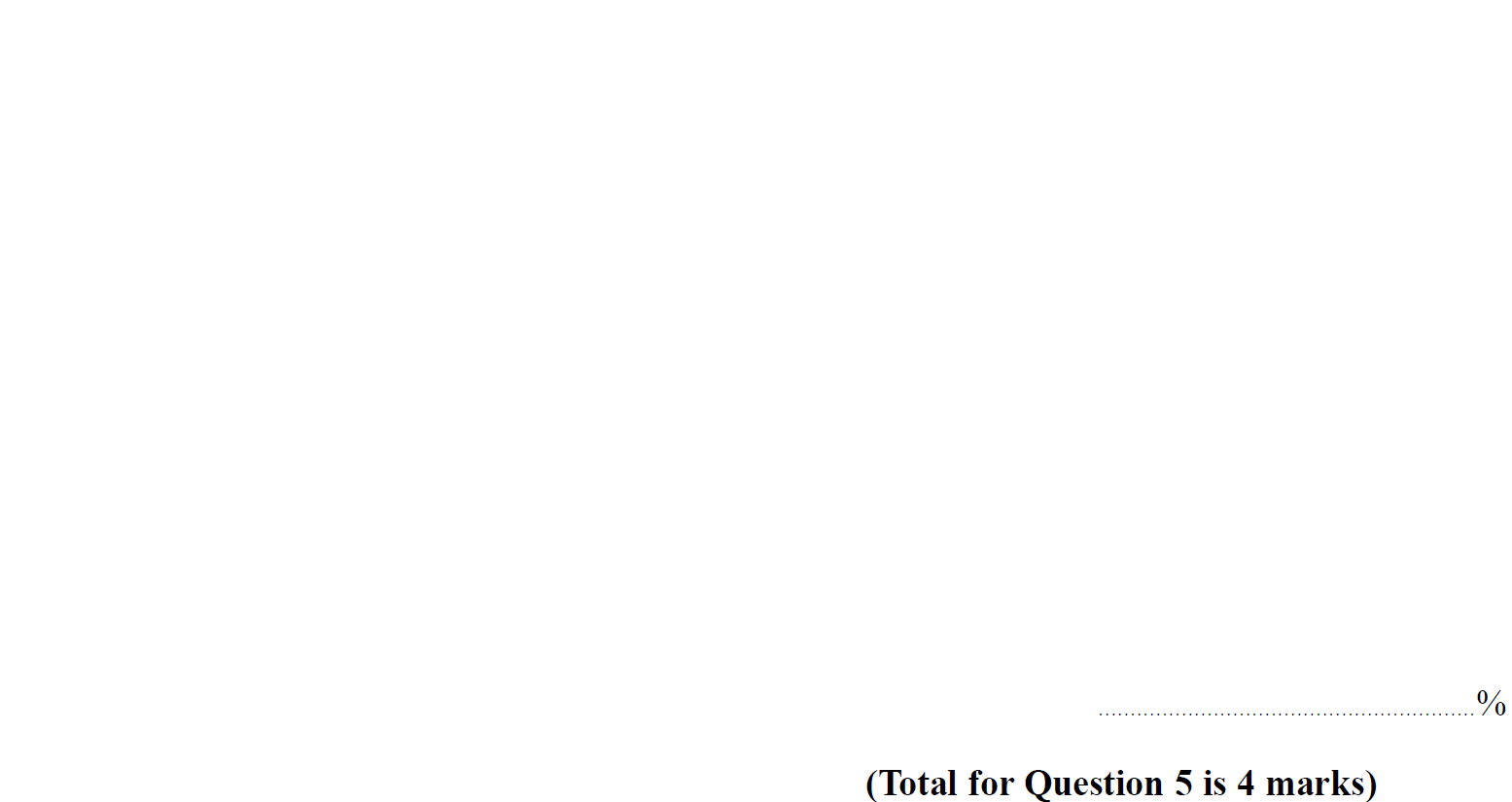 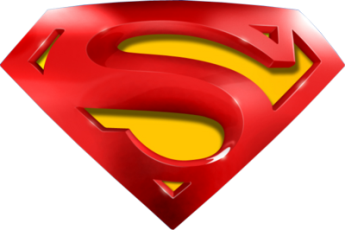 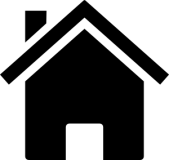 SAM 1H Q5
Number
FDPR mixed context
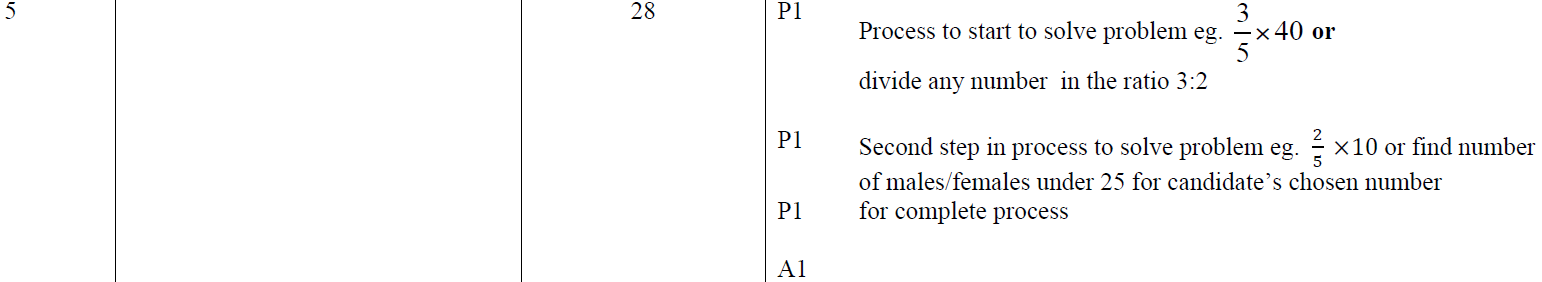 A
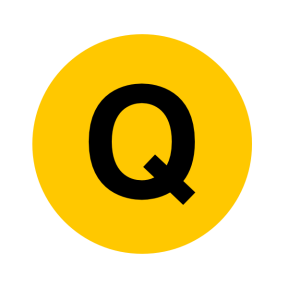 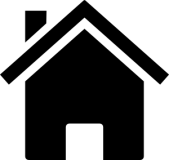 SAM 3H Q5
Number
FDPR mixed context
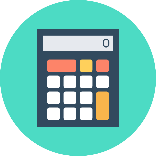 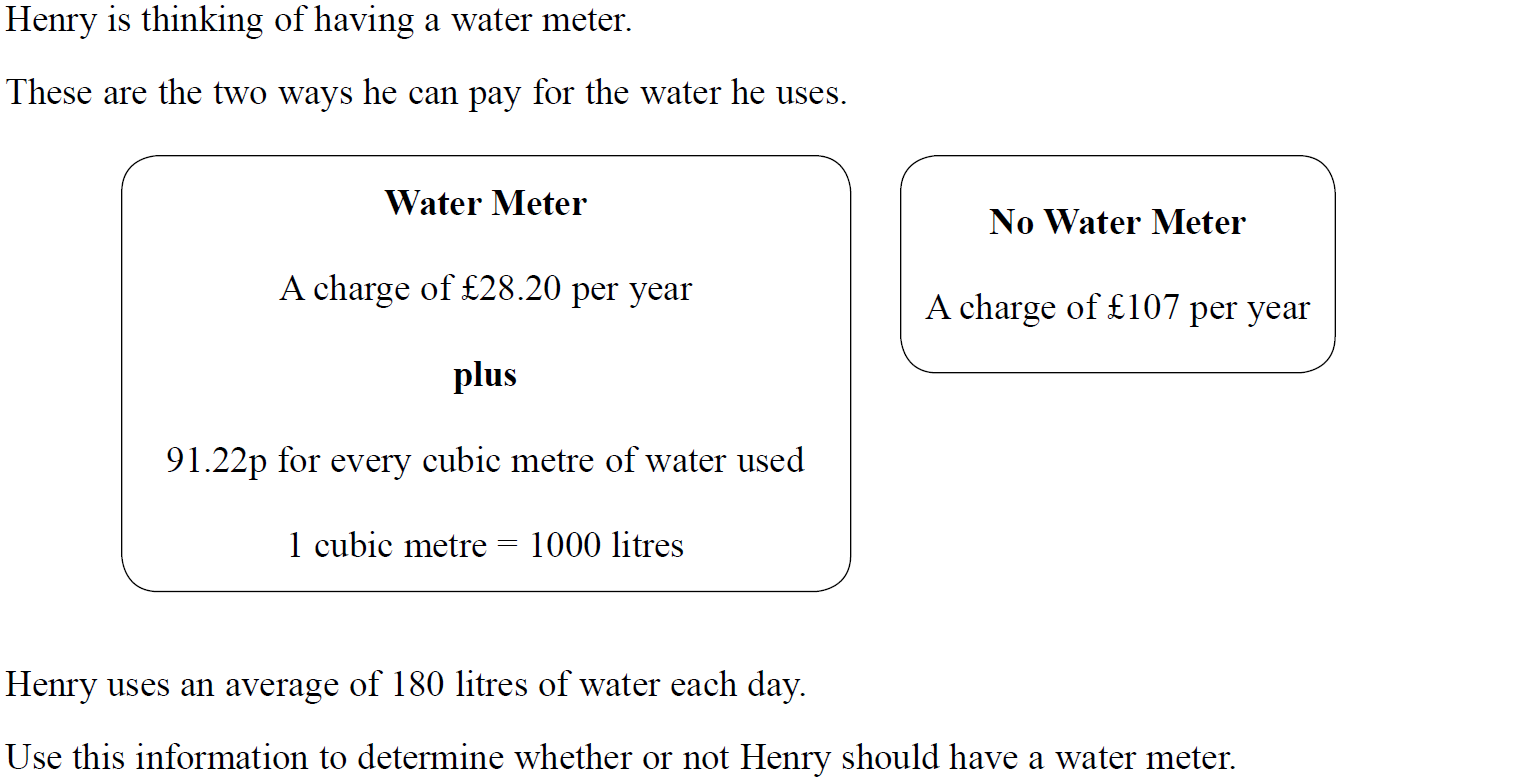 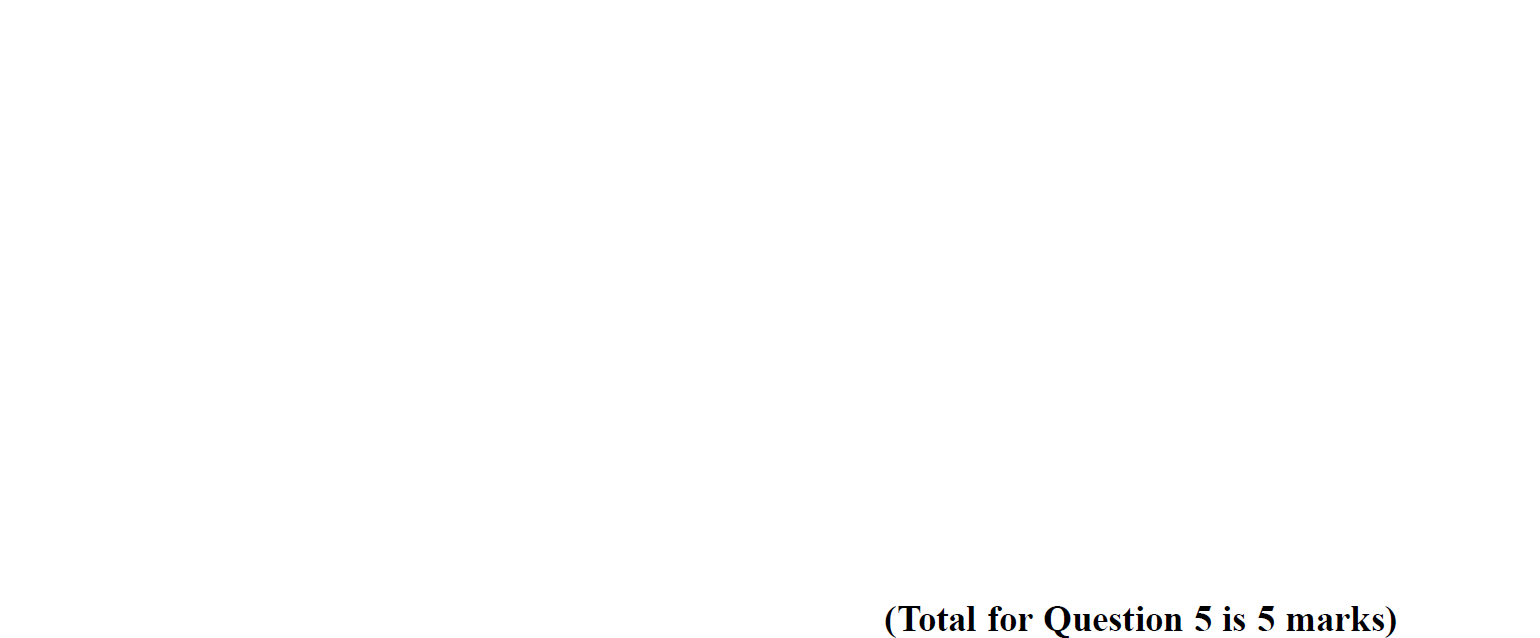 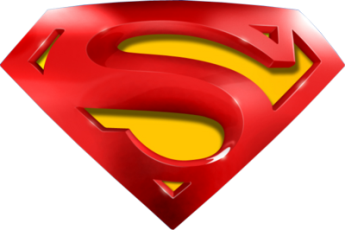 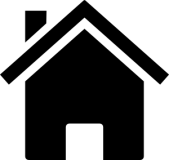 SAM 3H Q5
Number
FDPR mixed context
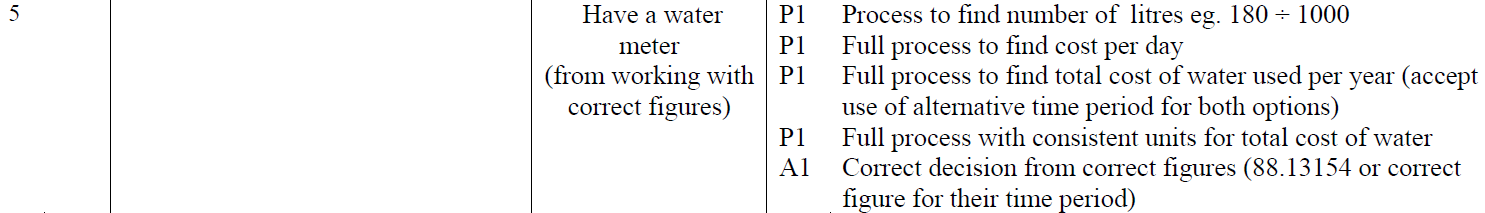 A
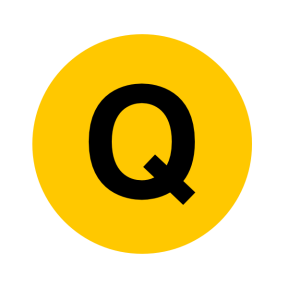 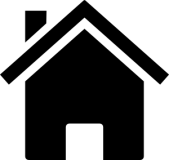 Specimen Set 2 1H Q7
Number
FDPR mixed context
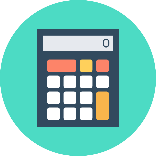 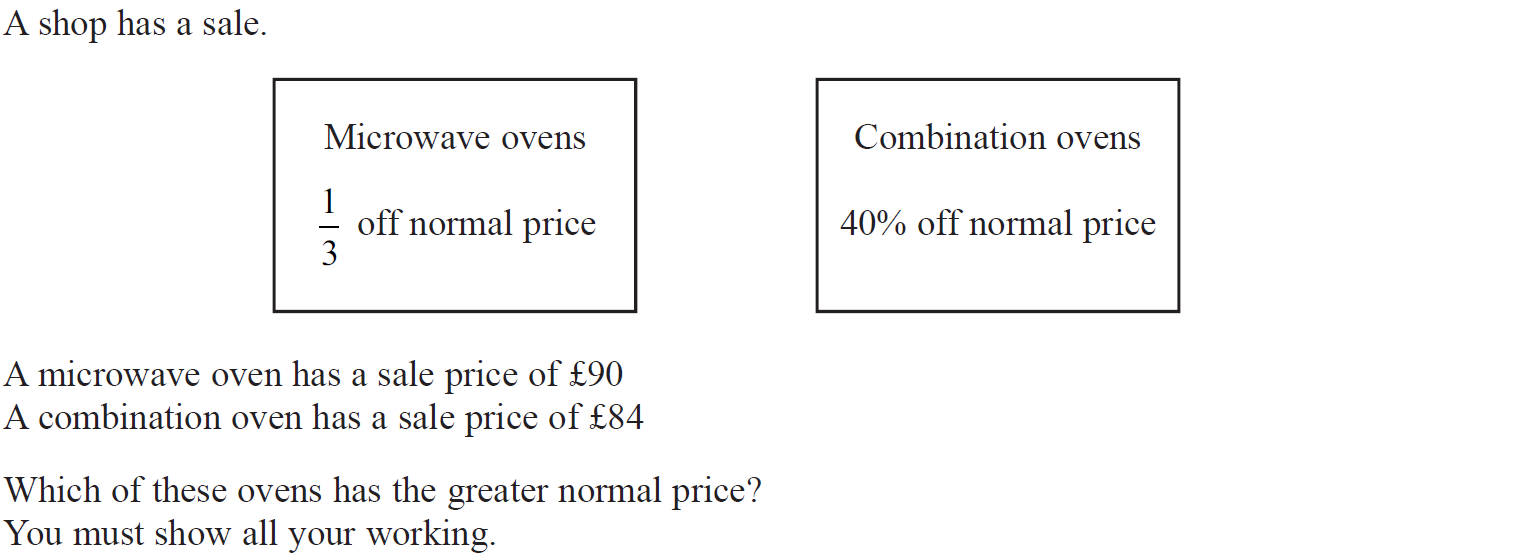 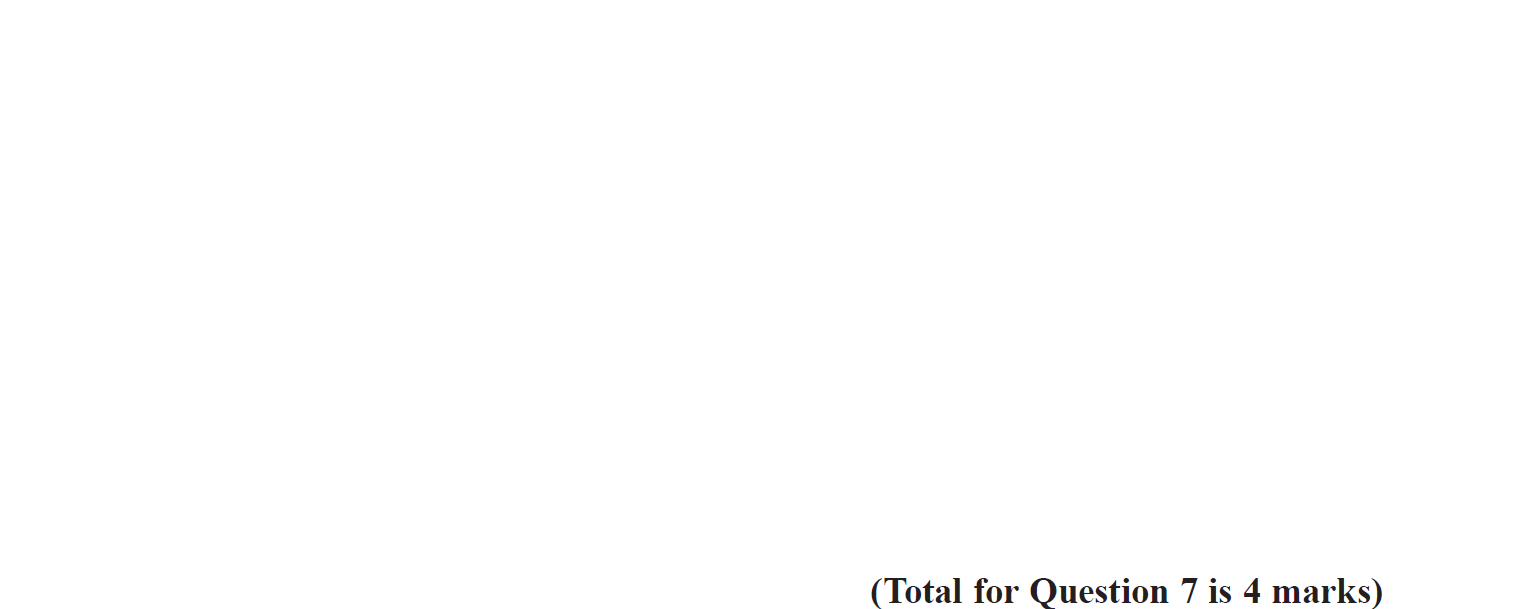 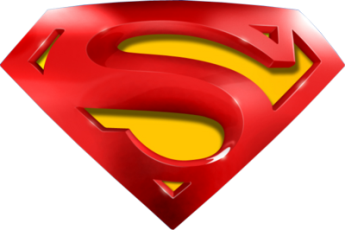 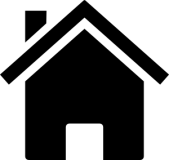 Specimen Set 2 1H Q7
Number
FDPR mixed context
A
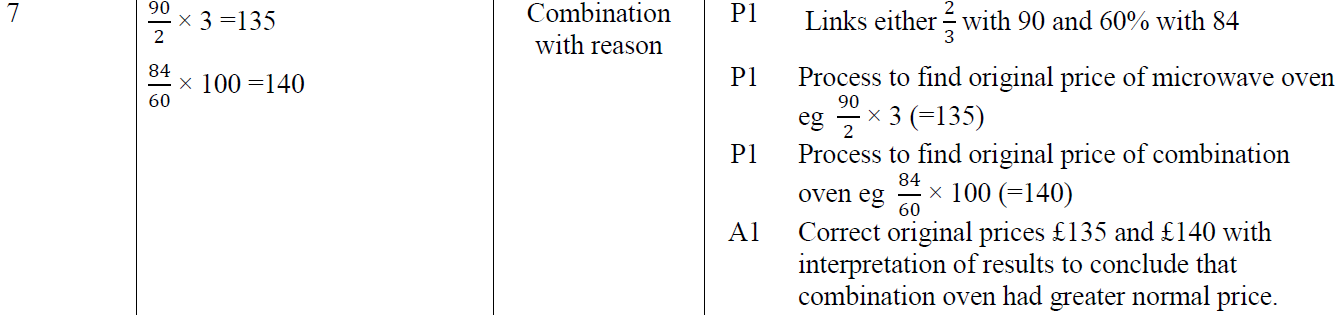 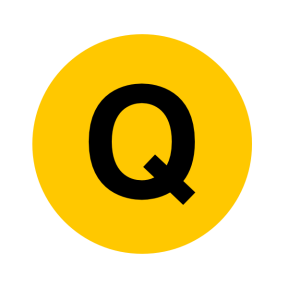 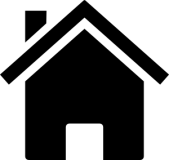 May 2017 1H Q14
Number
FDPR mixed context
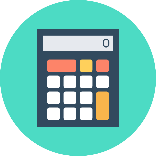 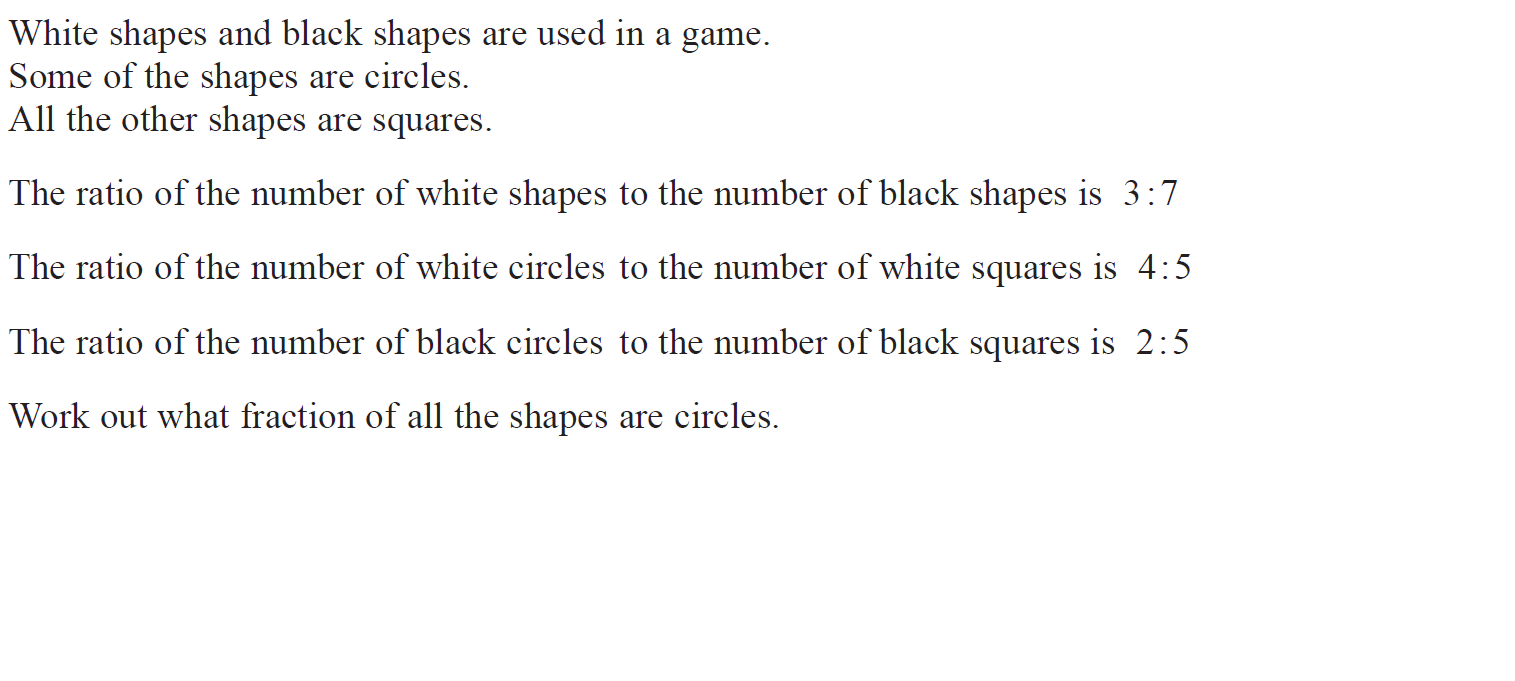 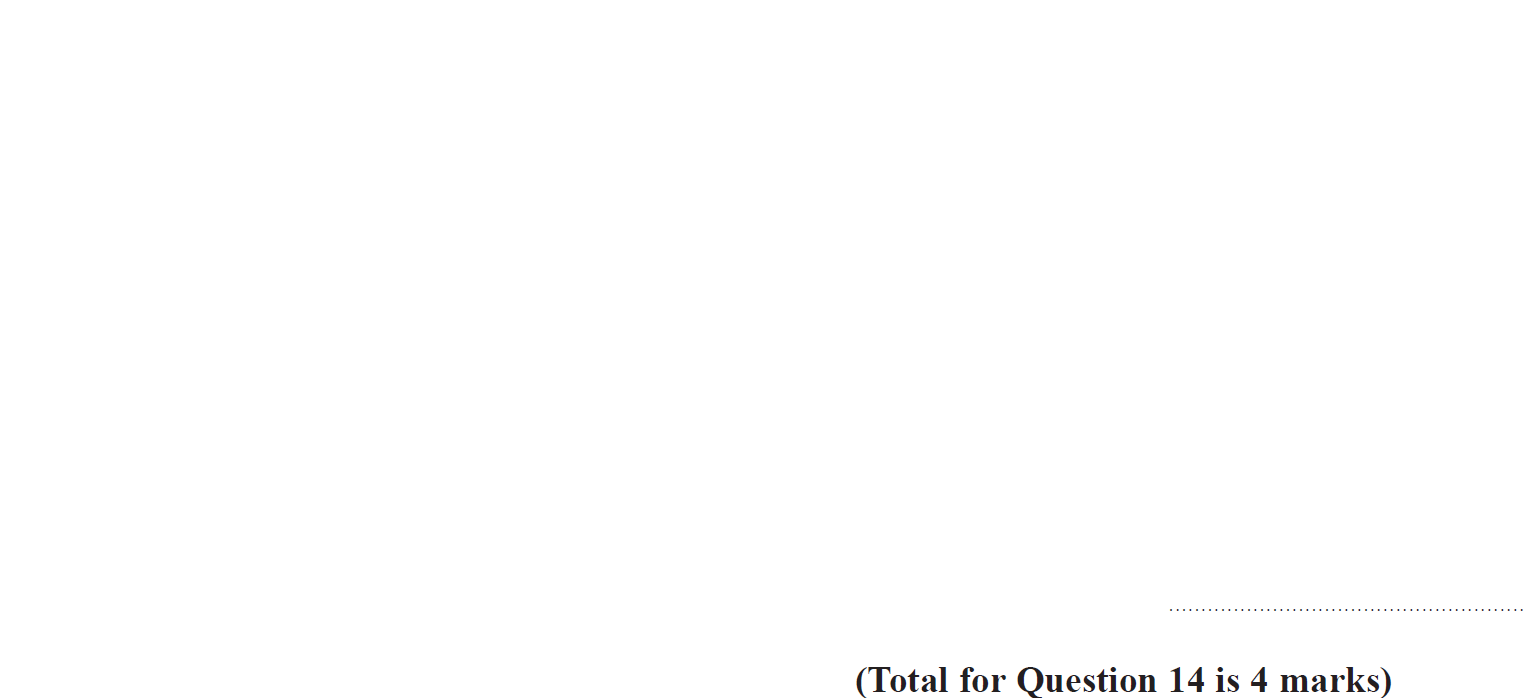 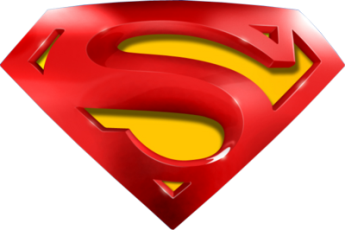 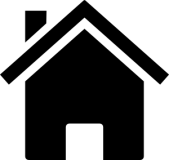 May 2017 1H Q14
Number
FDPR mixed context
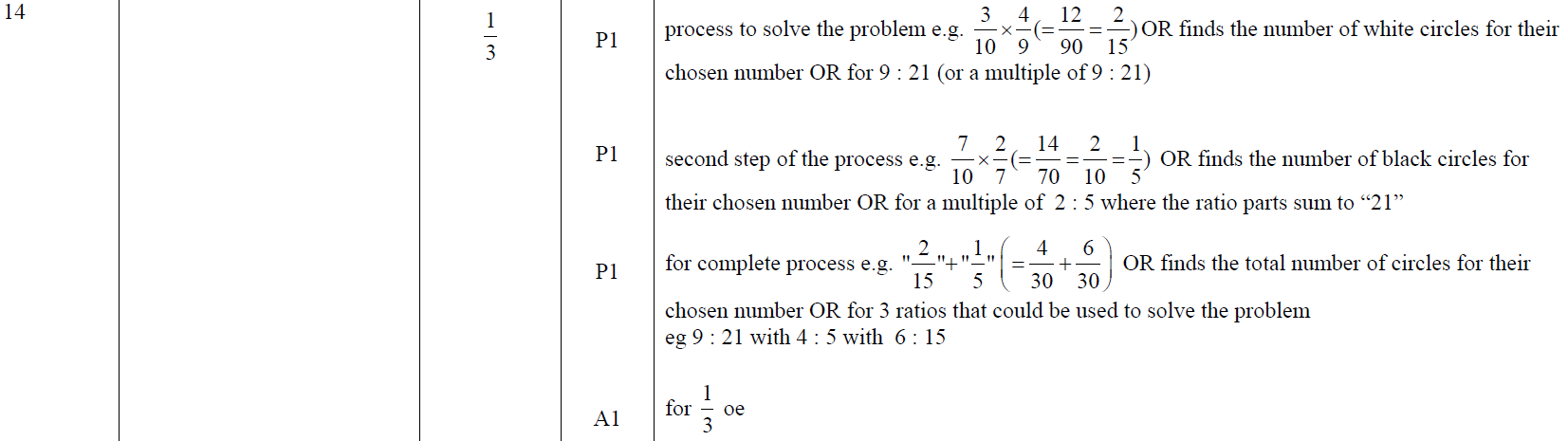 A
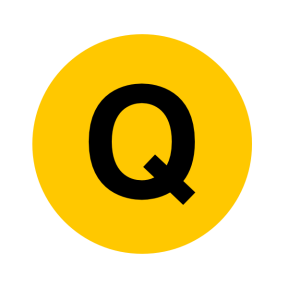 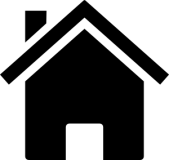 May 2017 2H Q2
Number
FDPR mixed context
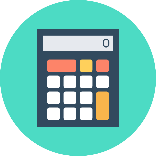 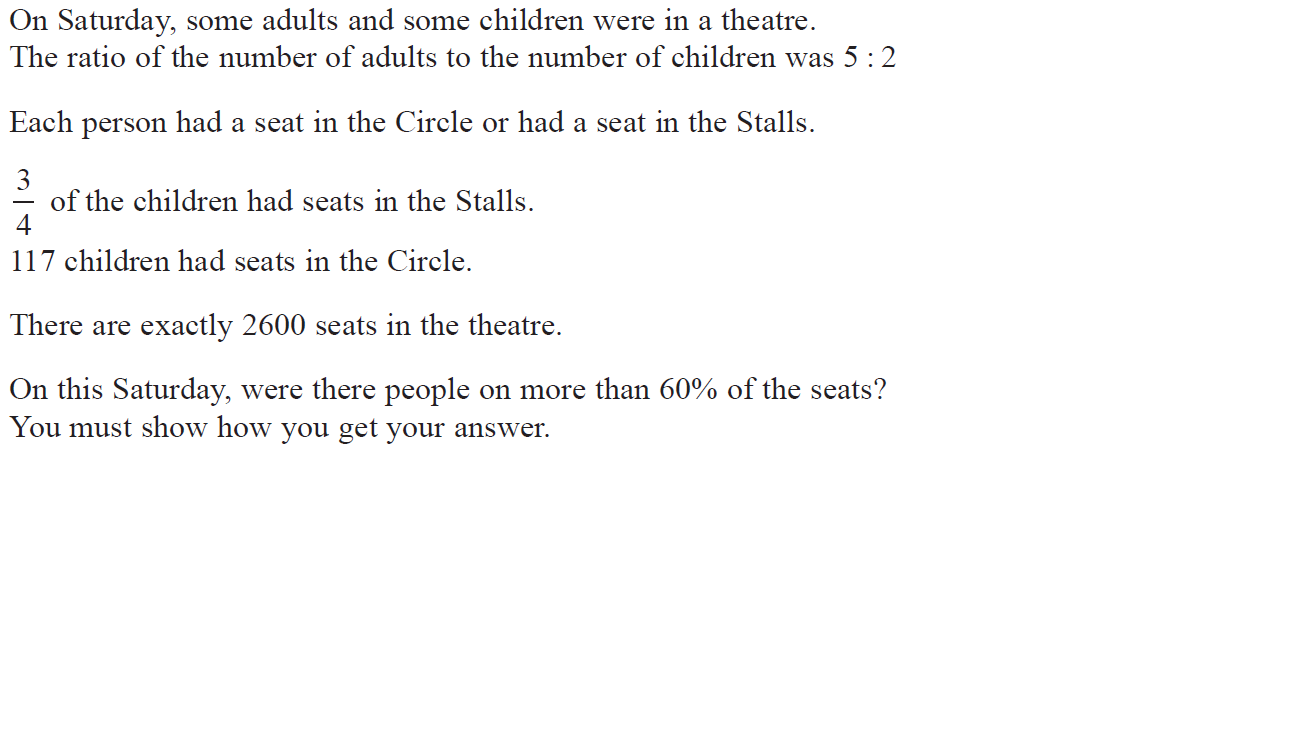 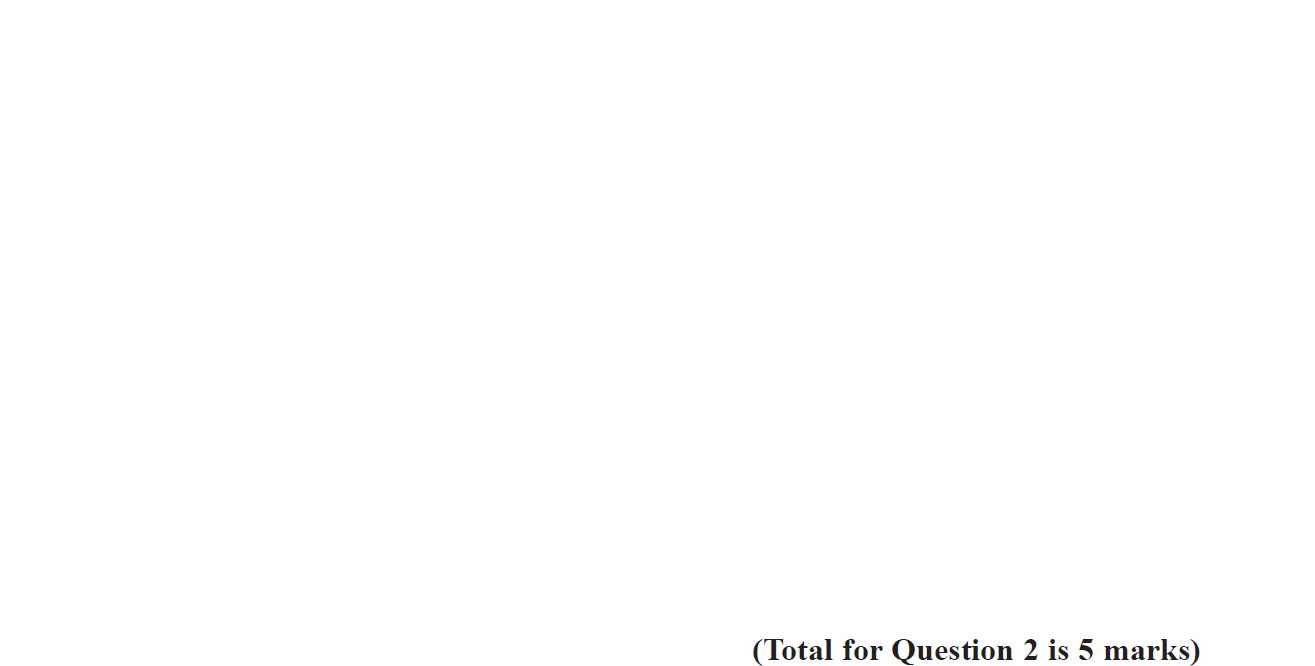 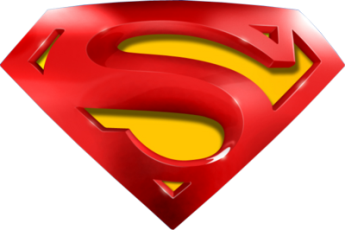 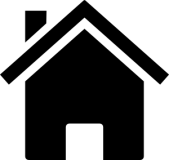 May 2017 2H Q2
Number
FDPR mixed context
A
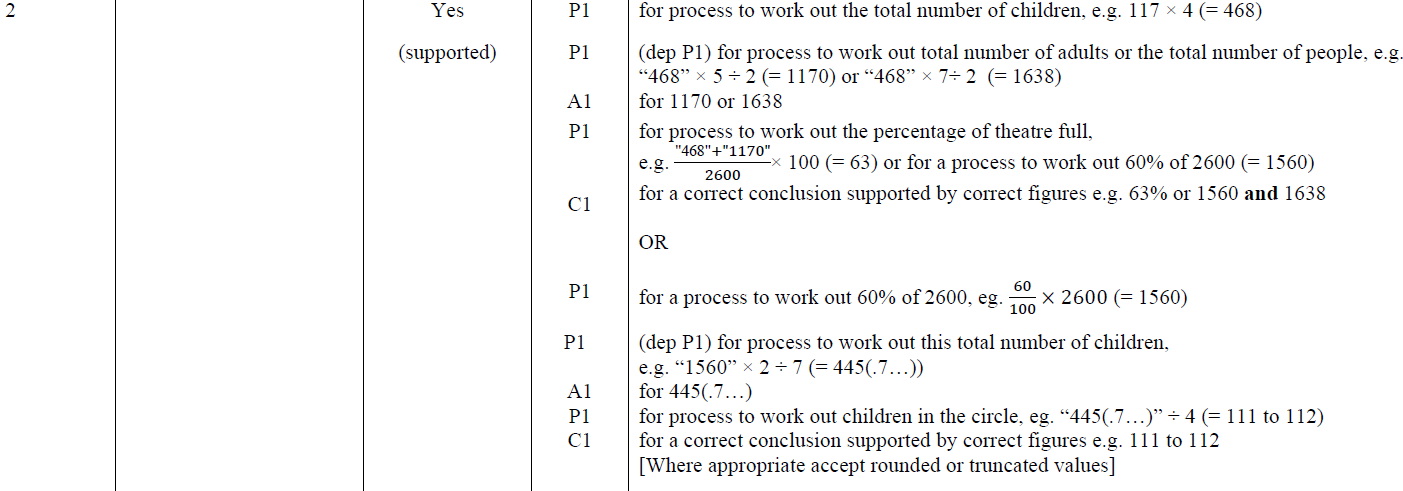 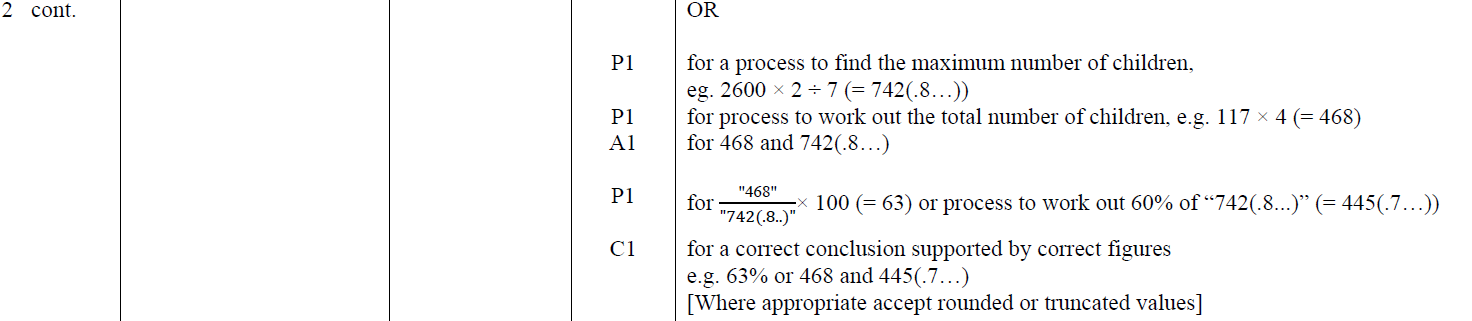 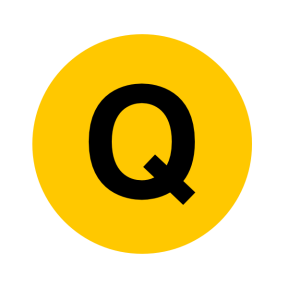 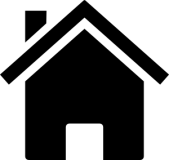 June 2017 3H Q4
Number
FDPR mixed context
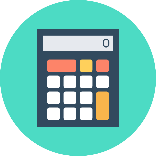 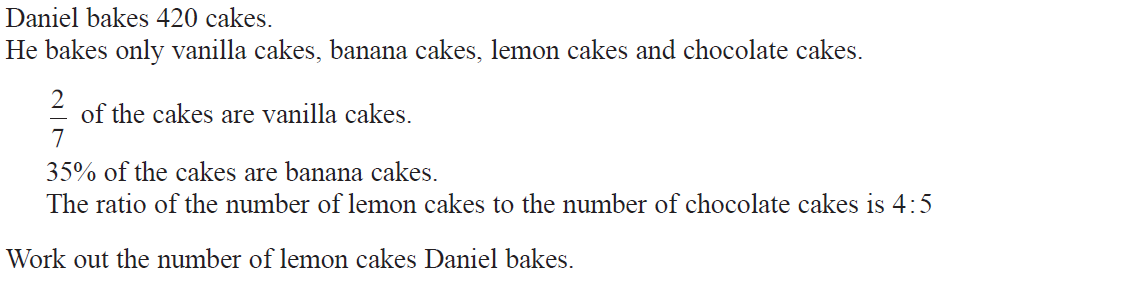 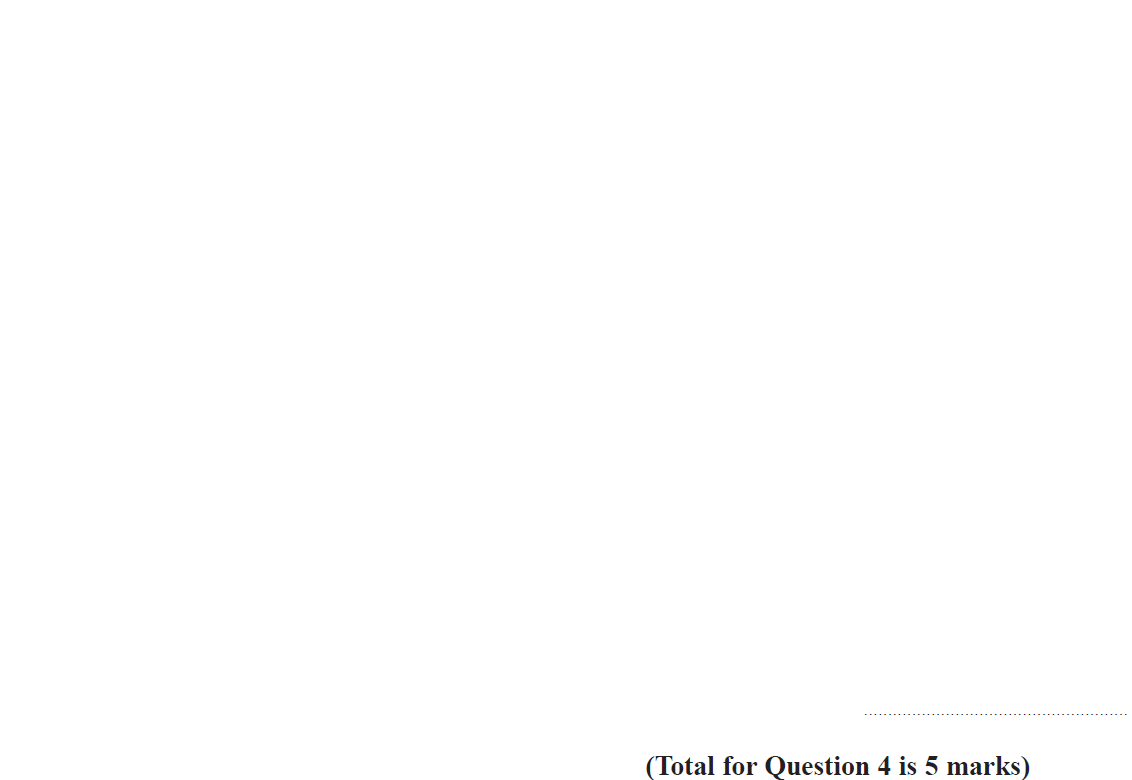 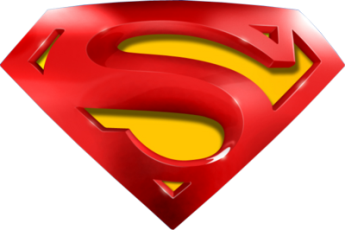 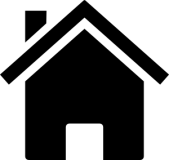 June 2017 3H Q4
Number
FDPR mixed context
A
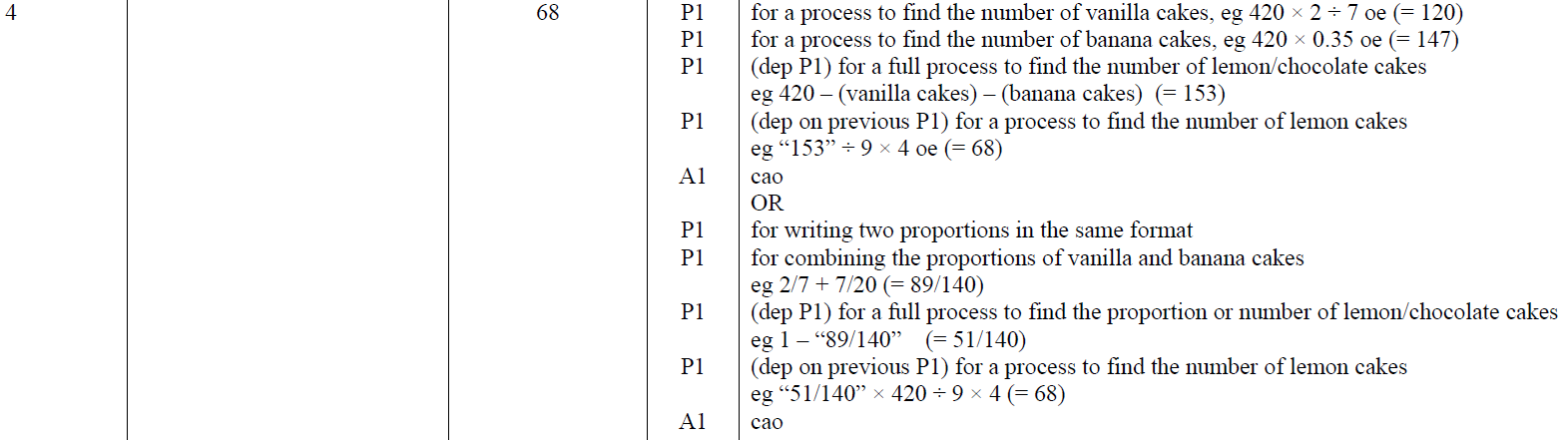 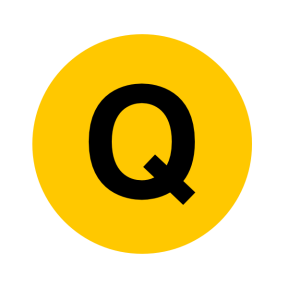 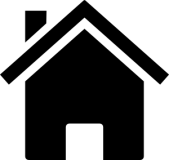 June 2018 2H Q4
Number
FDPR mixed context
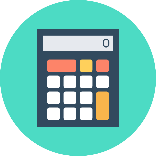 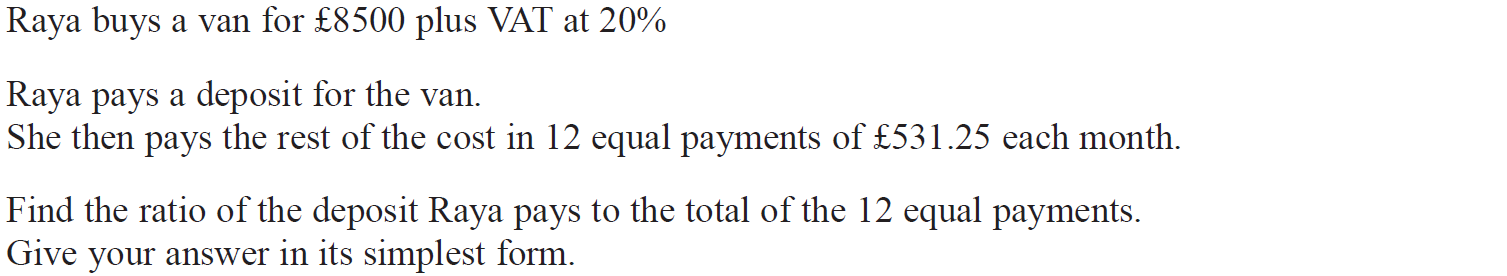 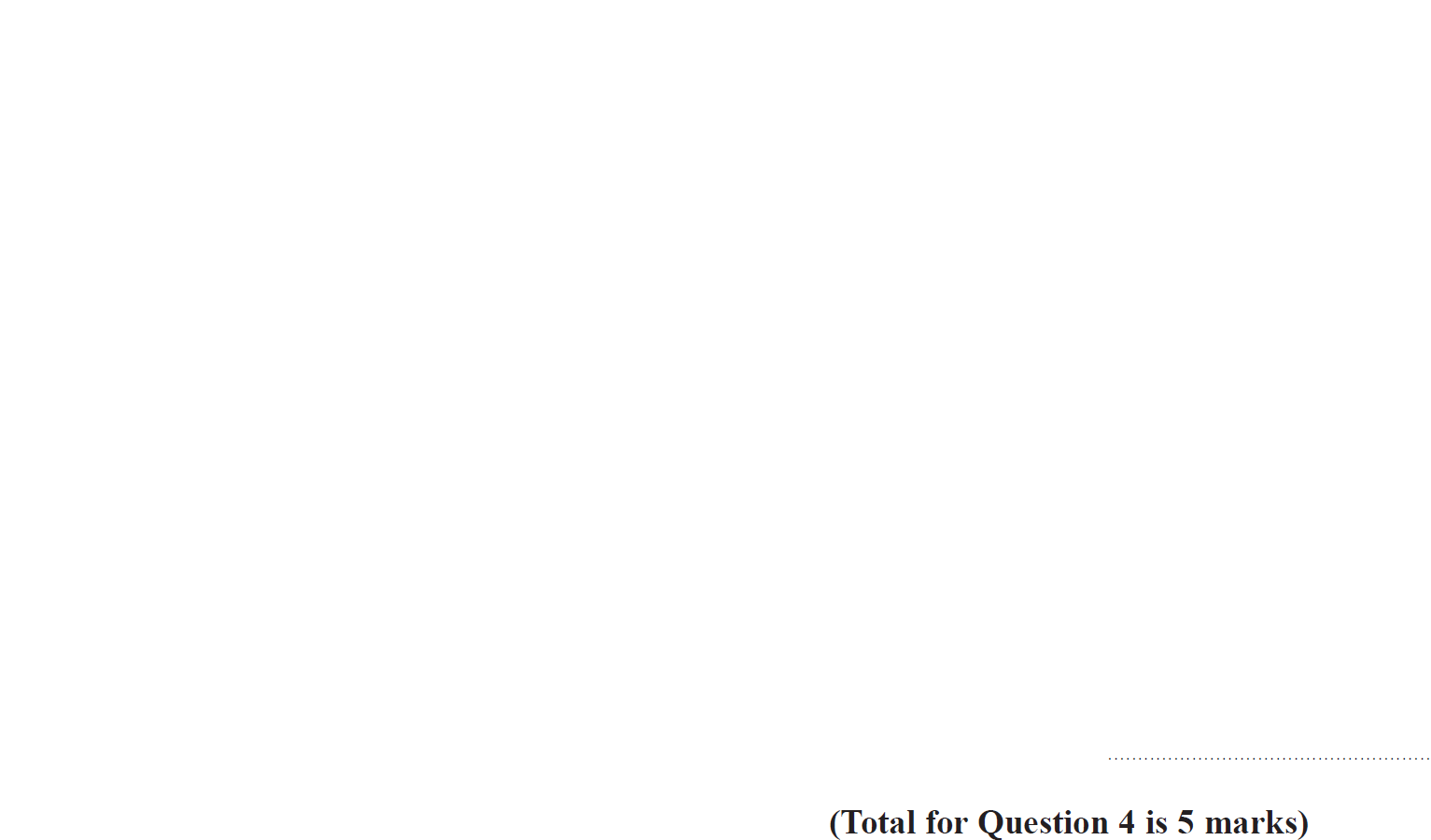 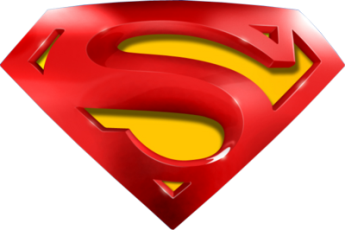 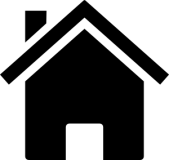 June 2018 2H Q4
Number
FDPR mixed context
A
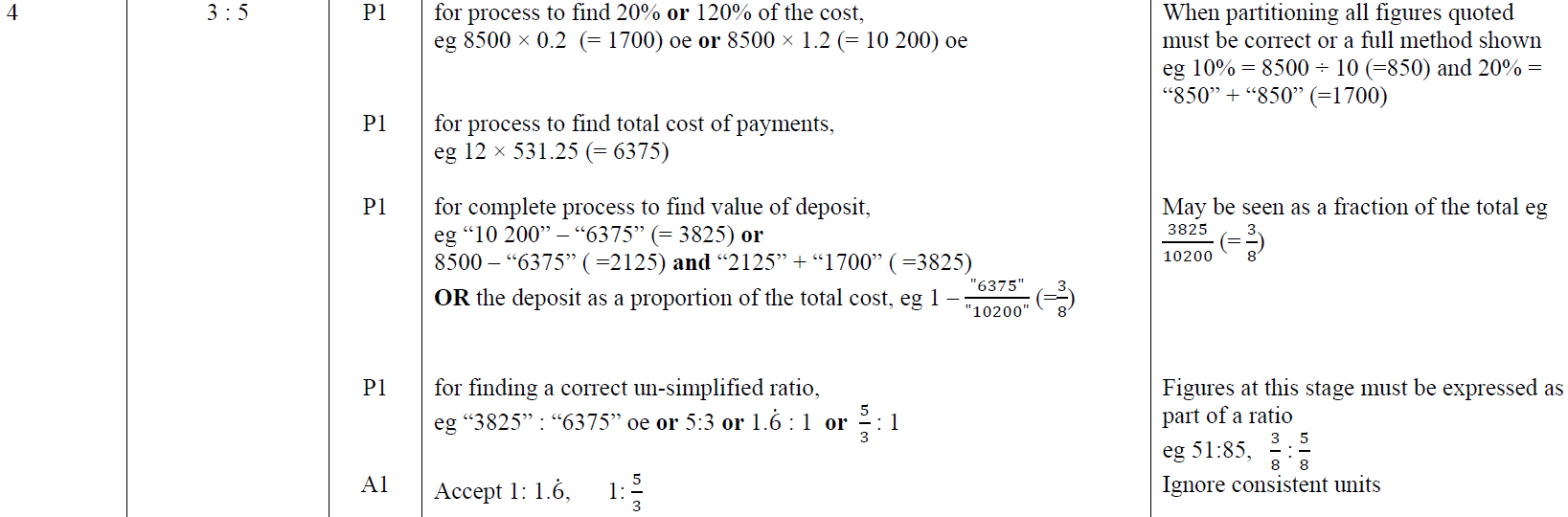 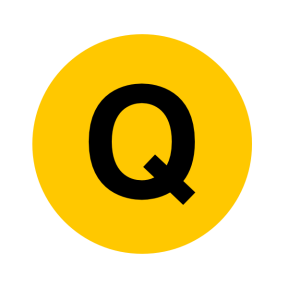 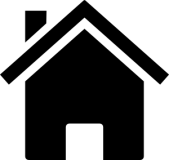 May 2019 1H Q12
Number
FDPR mixed context
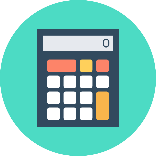 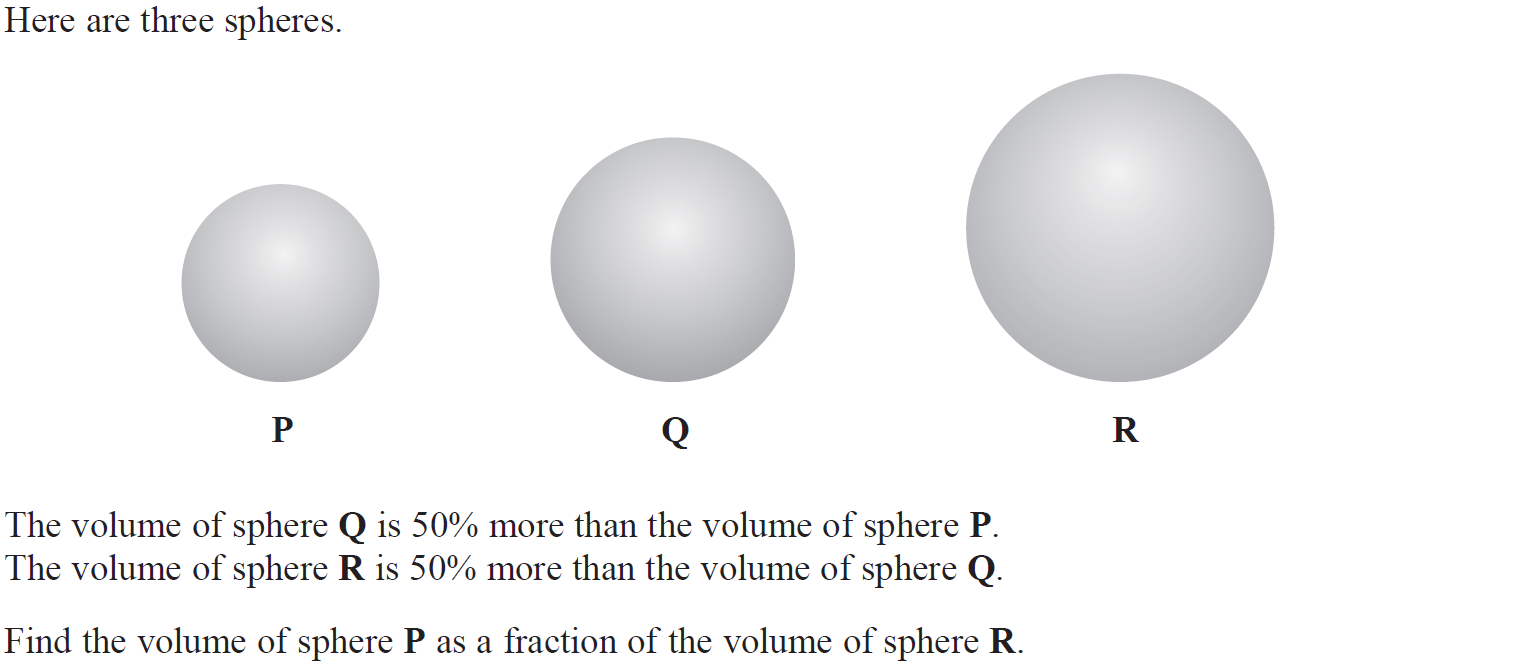 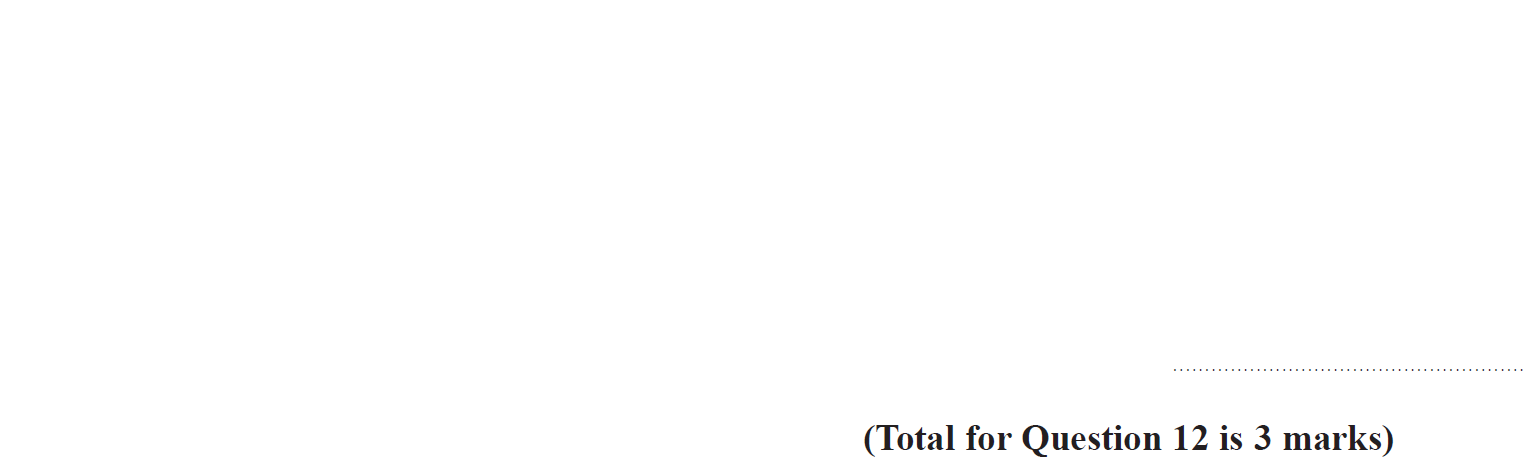 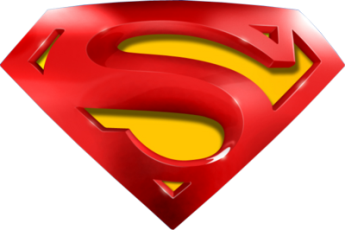 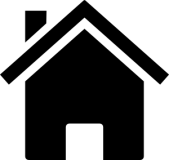 May 2019 1H Q12
Number
FDPR mixed context
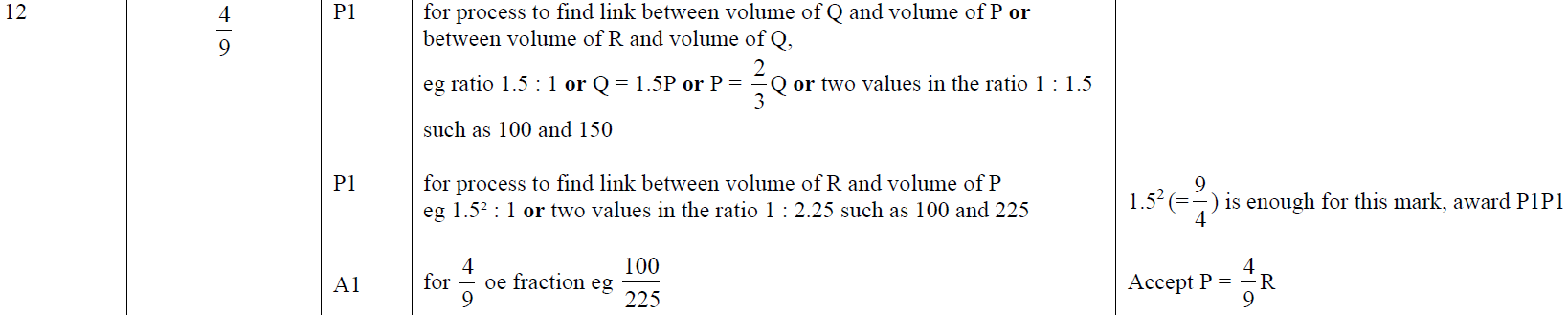 A
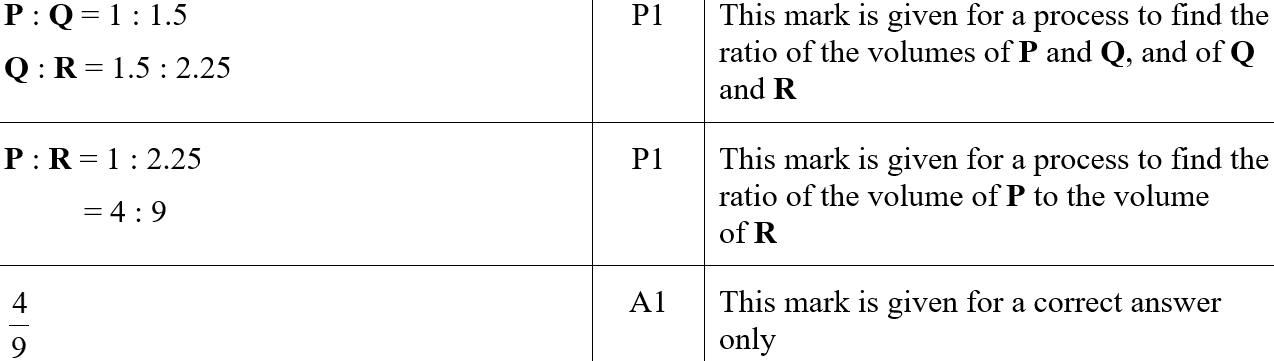 A SF
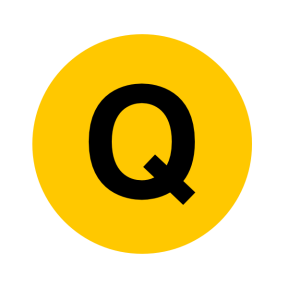 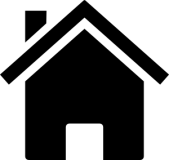 Number
Percentages
Percentages
SAM
1H Q15
May 2017
1H Q9
May 2018
1H Q3
June 2018
2H Q6
SAM
2H Q10
June 2017
2H Q6
Spec 1
2H Q6
June 2017
3H Q10
June 2018
2H Q9
Nov 2018
3H Q2
June 2018
3H Q11
Spec 1
2H Q13
Nov 2017
2H Q2
June 2019
3H Q2
Spec 1
3H Q8
Nov 2017
2H Q13
Nov 2018
1H Q3
June 2019
3H Q10
Nov 2018
1H Q11
Spec 2
2H Q10
Nov 2017
2H Q18
Spec 2
3H Q9
Nov 2017
3H Q9
Nov 2018
2H Q4
Best Buys
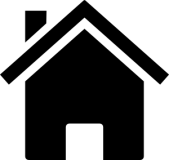 See also:
Compound/ Repeated Change
FDPR mixed context
Sequences (geometric)
SAM 1H Q15
Number
Percentages
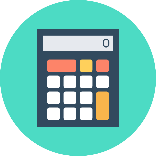 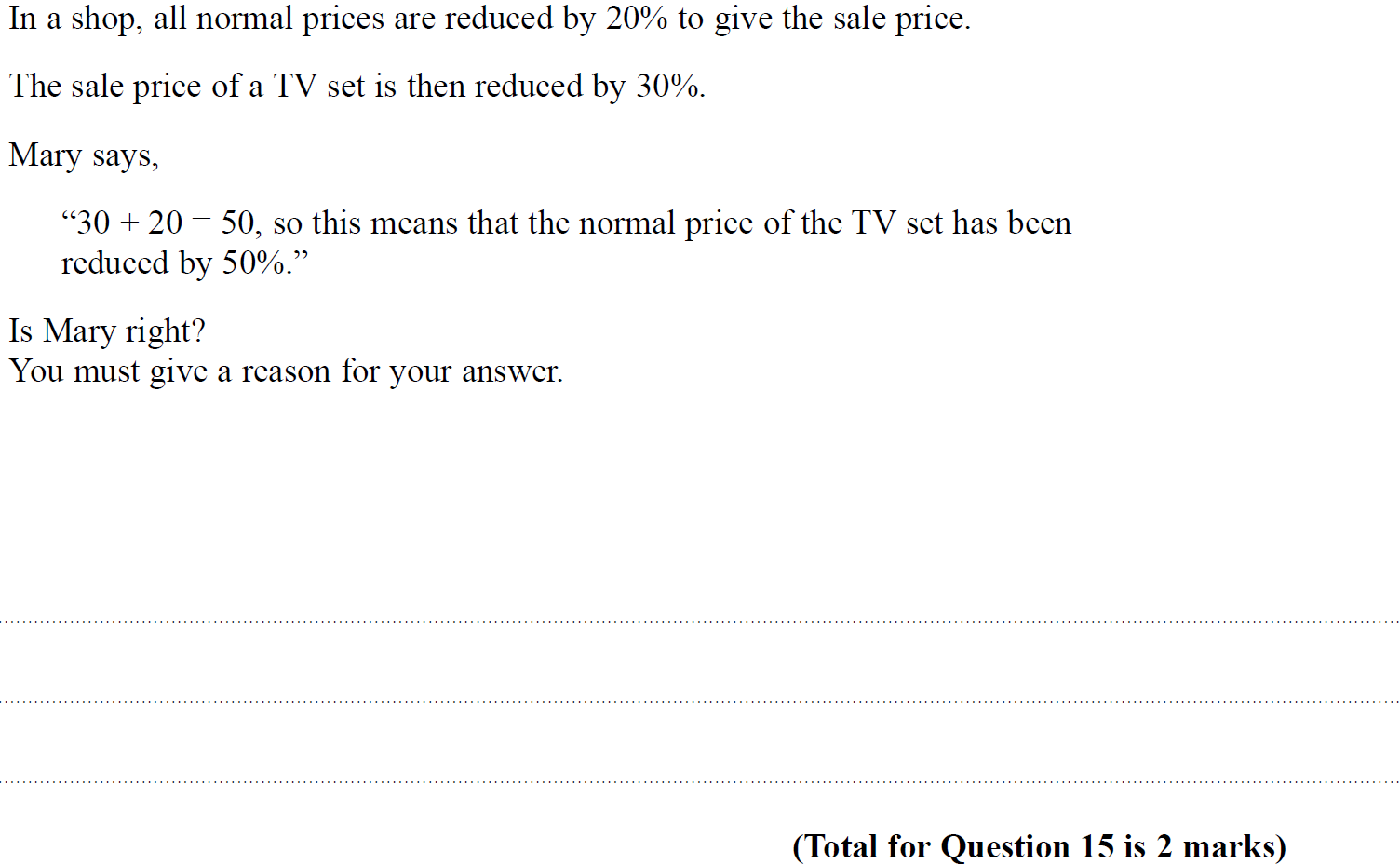 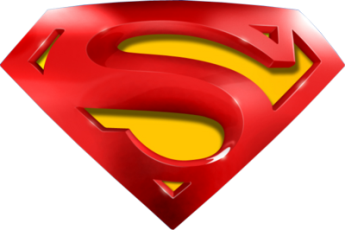 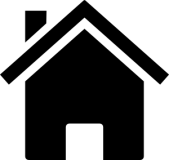 SAM 1H Q15
Number
Percentages
A
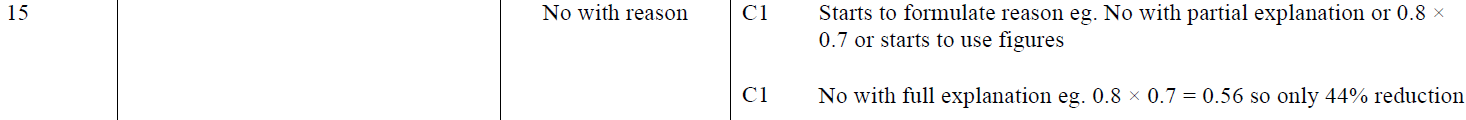 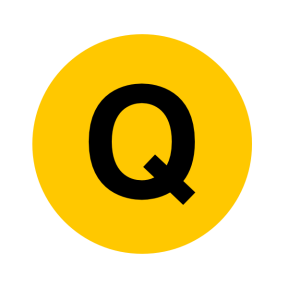 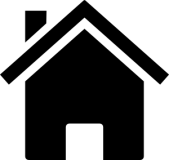 SAM 2H Q10
Number
Percentages
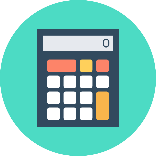 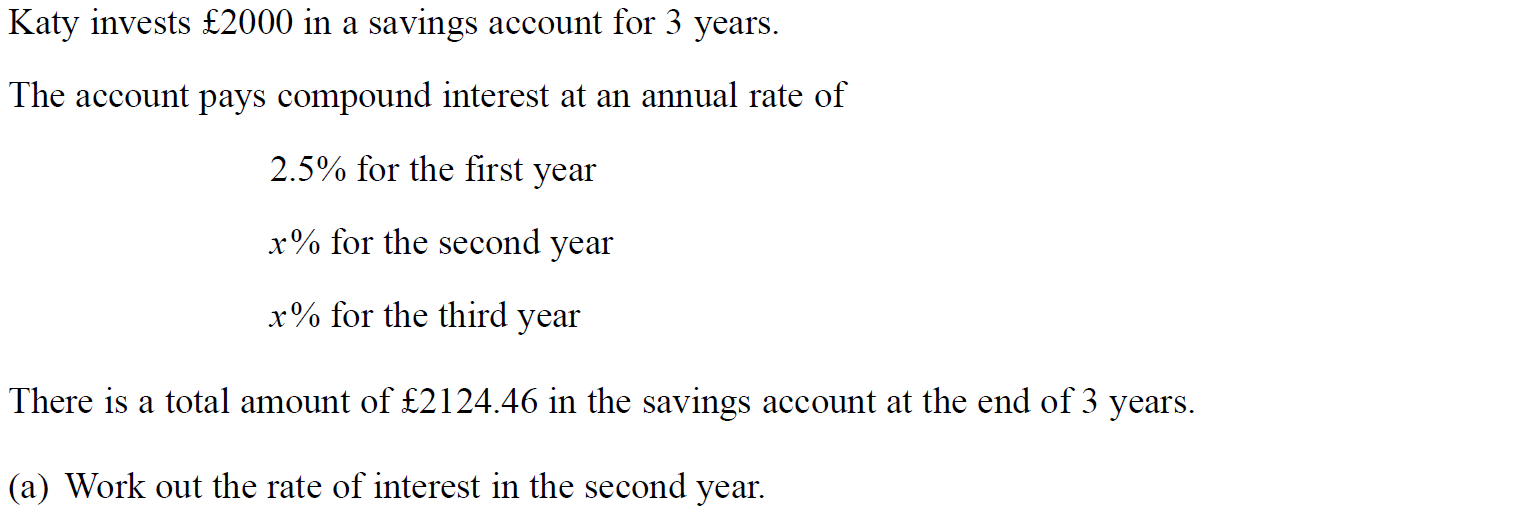 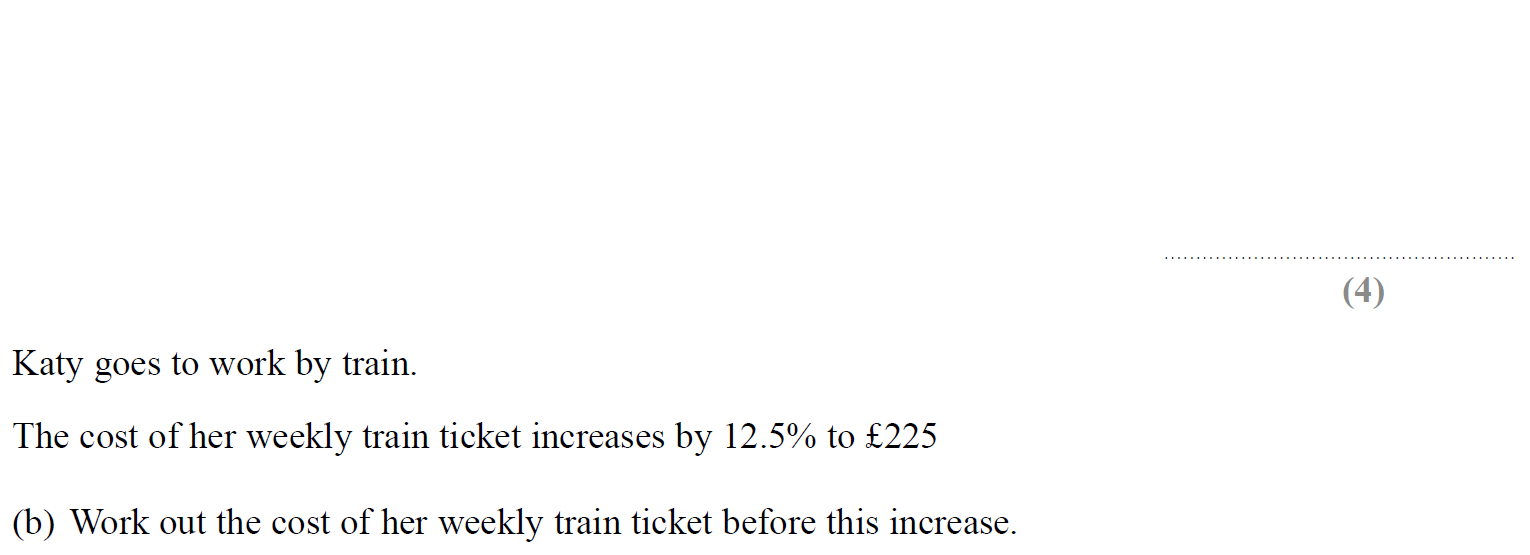 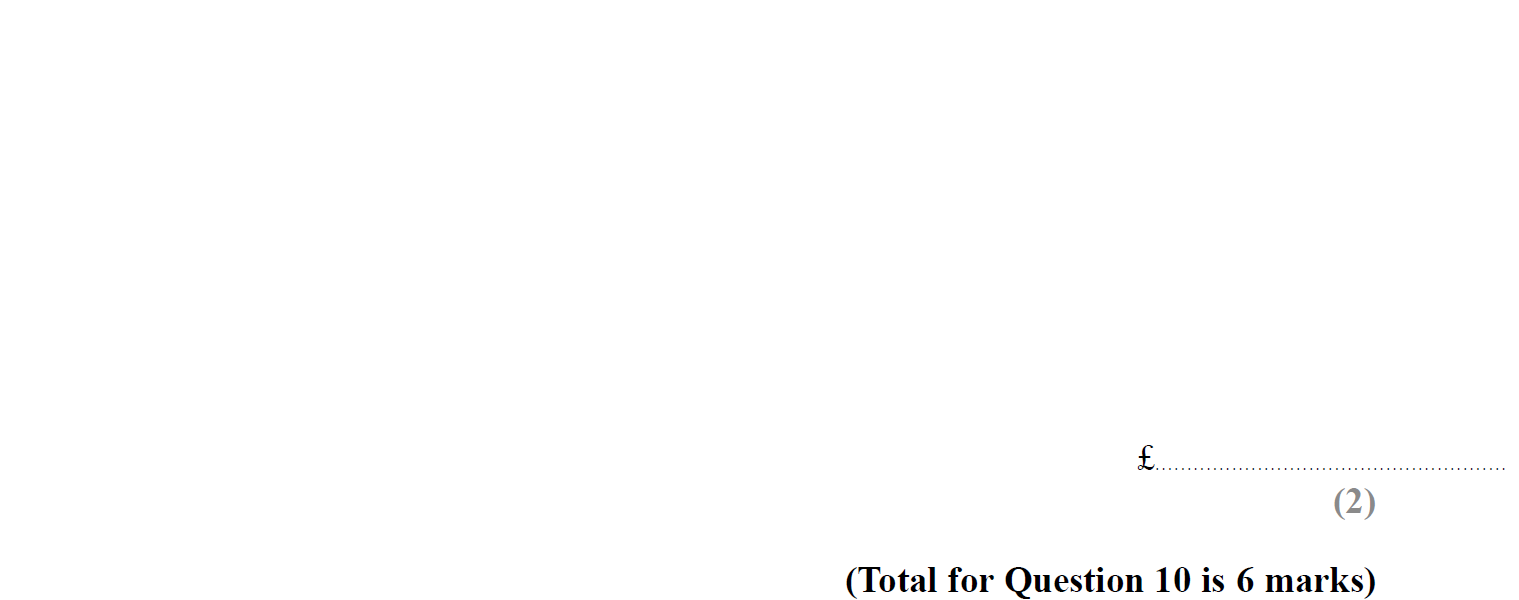 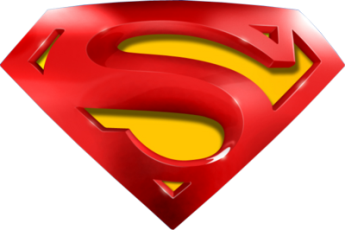 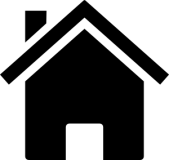 SAM 2H Q10
Number
Percentages
A
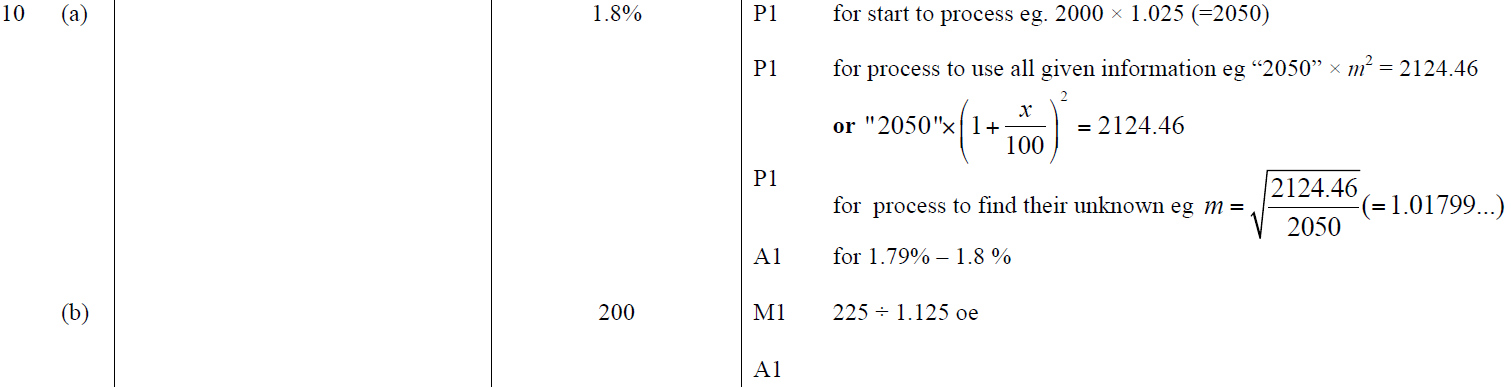 B
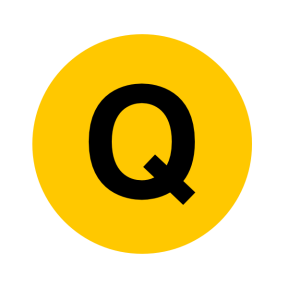 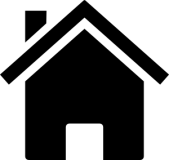 Specimen Set 1 2H Q6
Number
Percentages
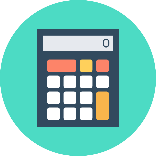 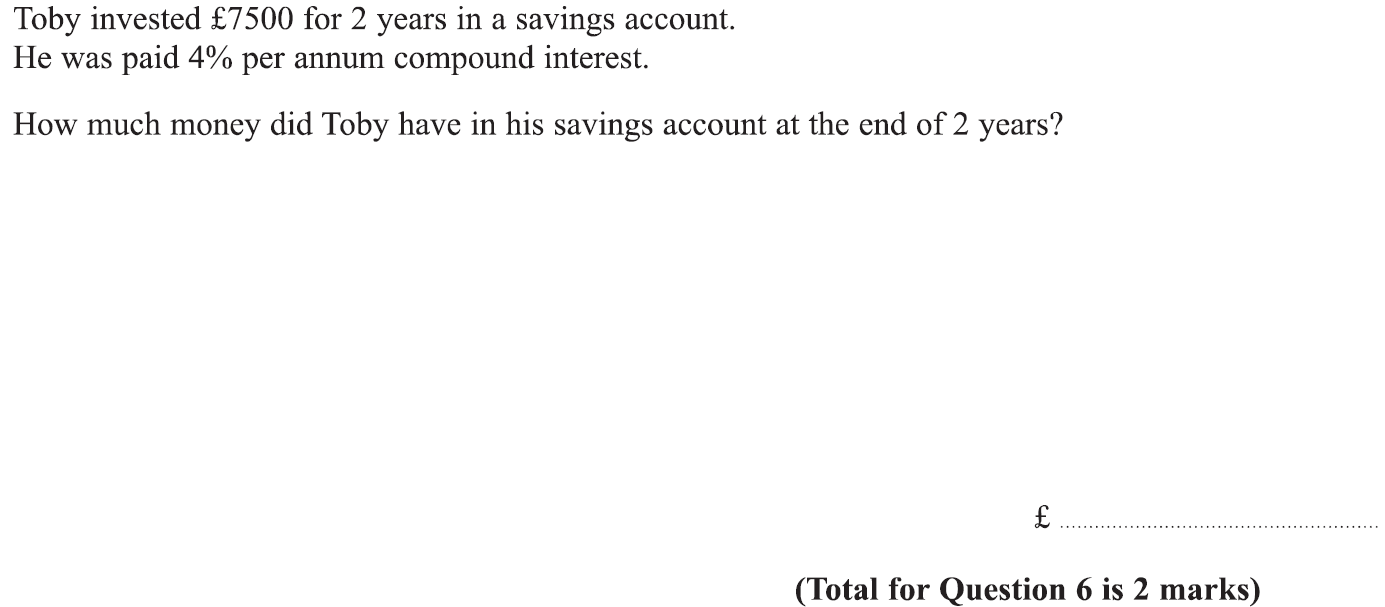 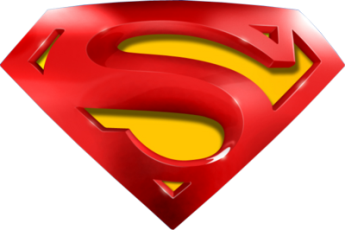 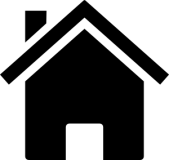 Specimen Set 1 2H Q6
Number
Percentages
A
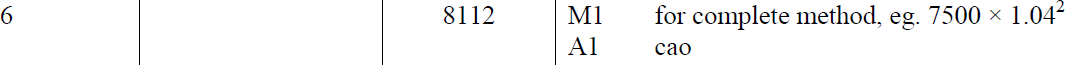 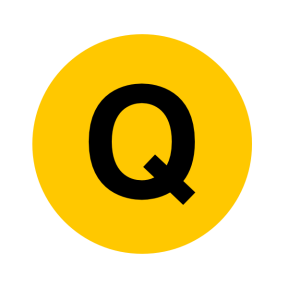 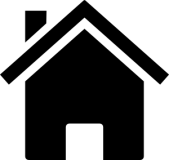 Specimen Set 1 2H Q15
Number
Percentages
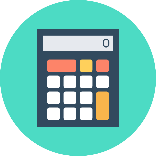 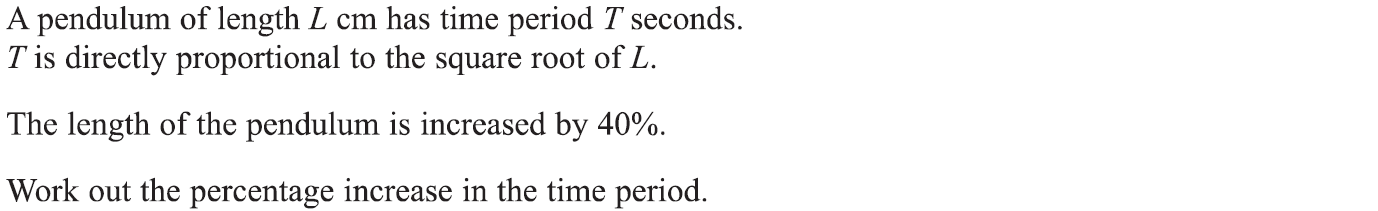 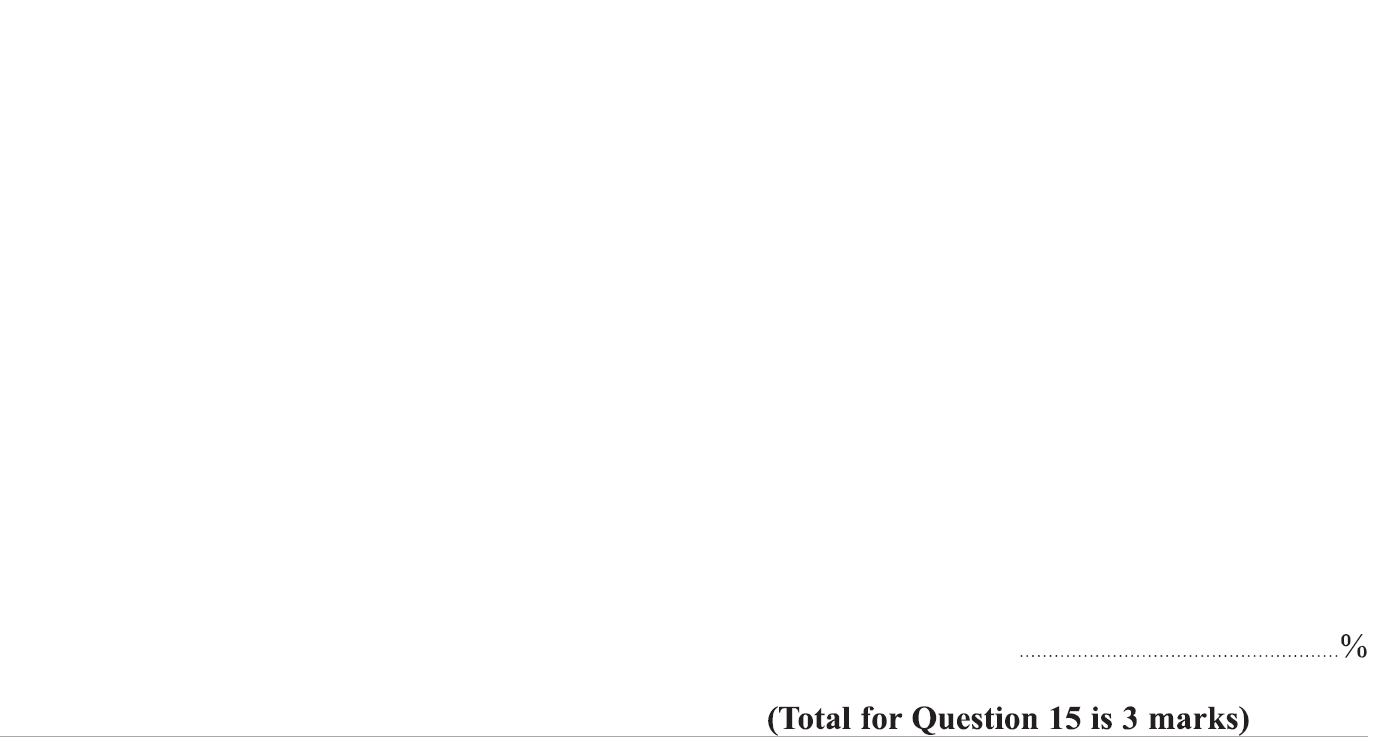 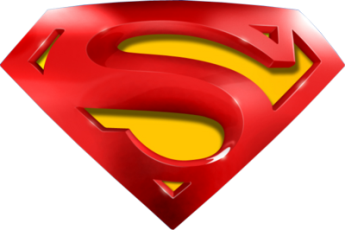 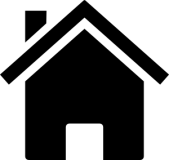 Specimen Set 1 2H Q15
Number
Percentages
A
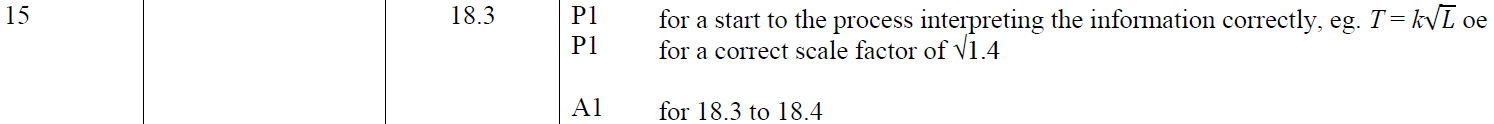 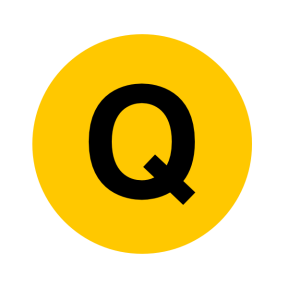 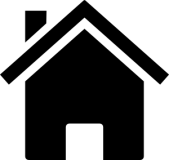 Specimen Set 1 3H Q8
Number
Percentages
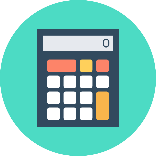 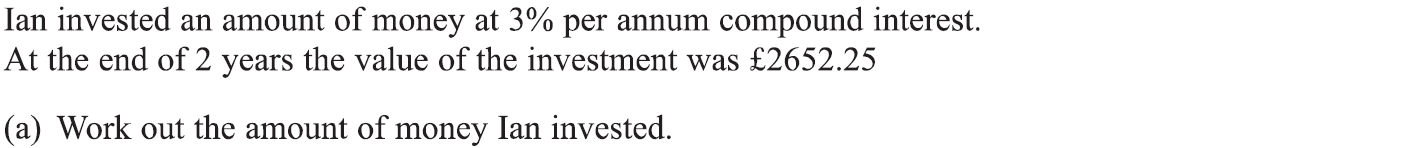 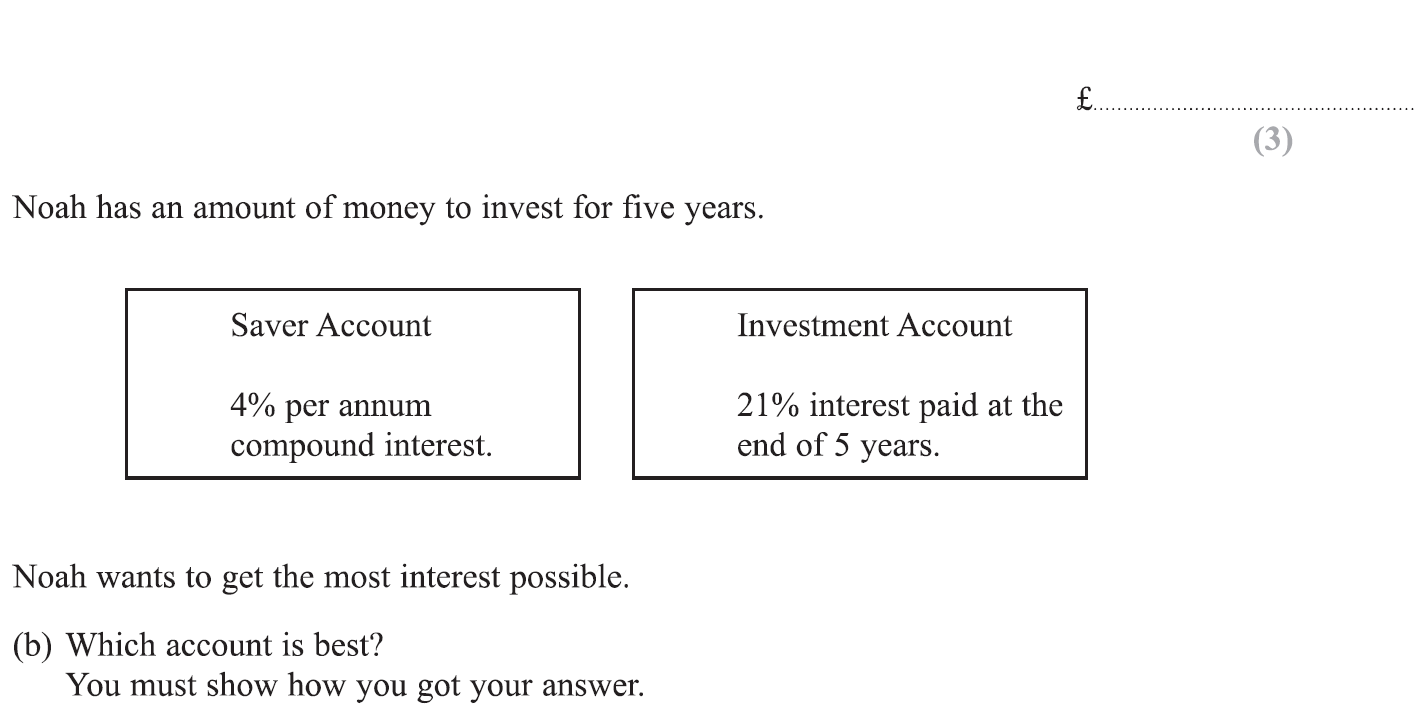 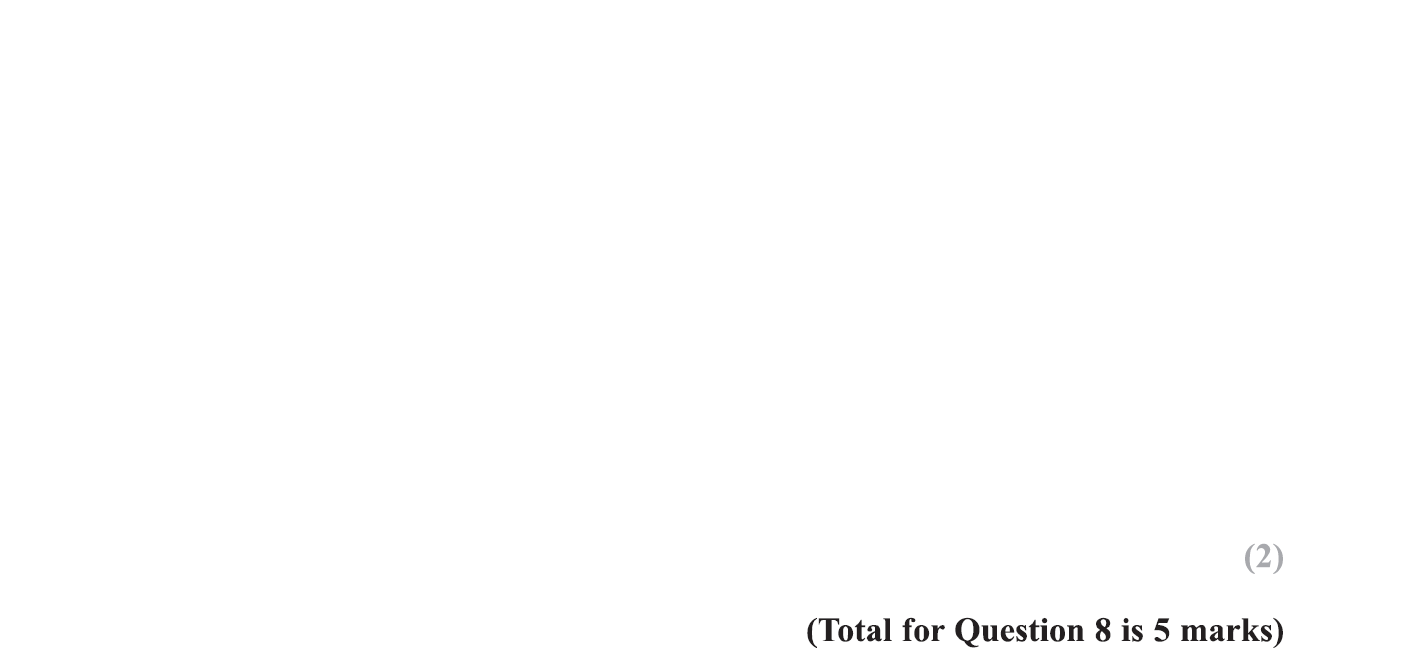 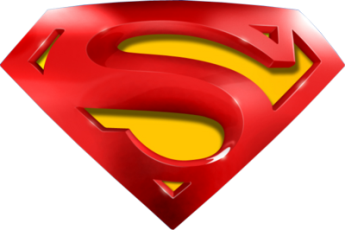 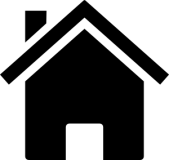 Specimen Set 1 3H Q8
Number
Percentages
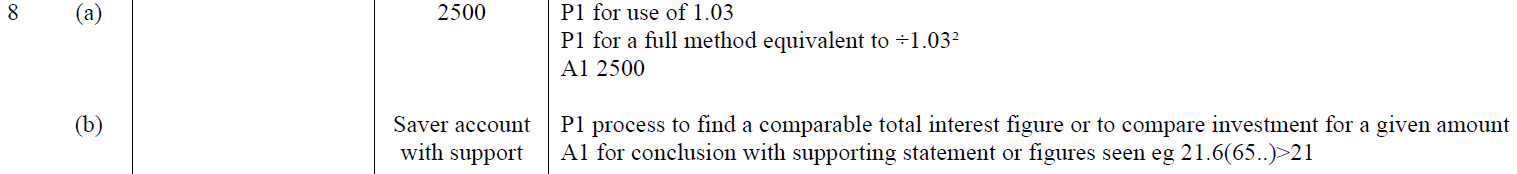 A
B
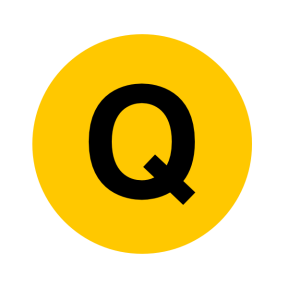 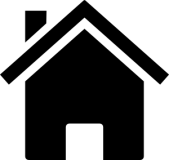 Specimen Set 2 2H Q10
Number
Percentages
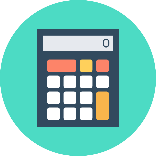 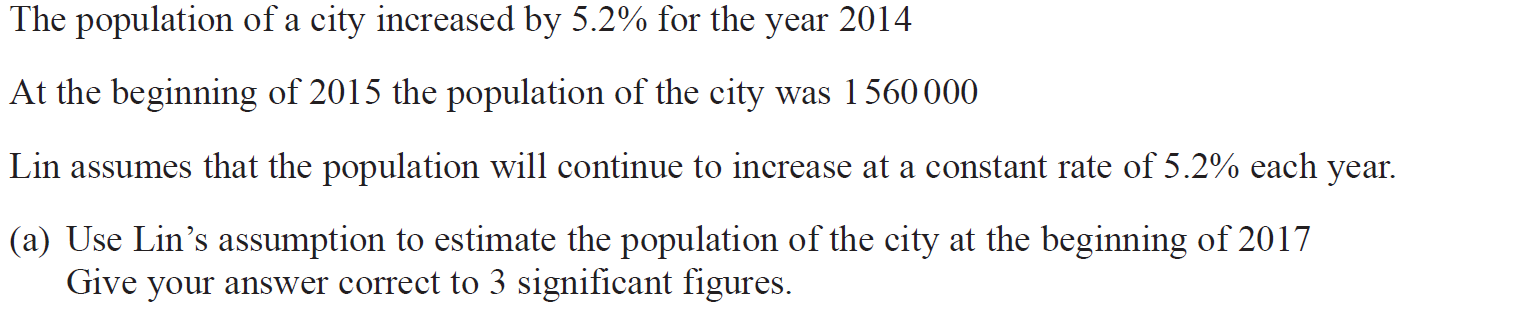 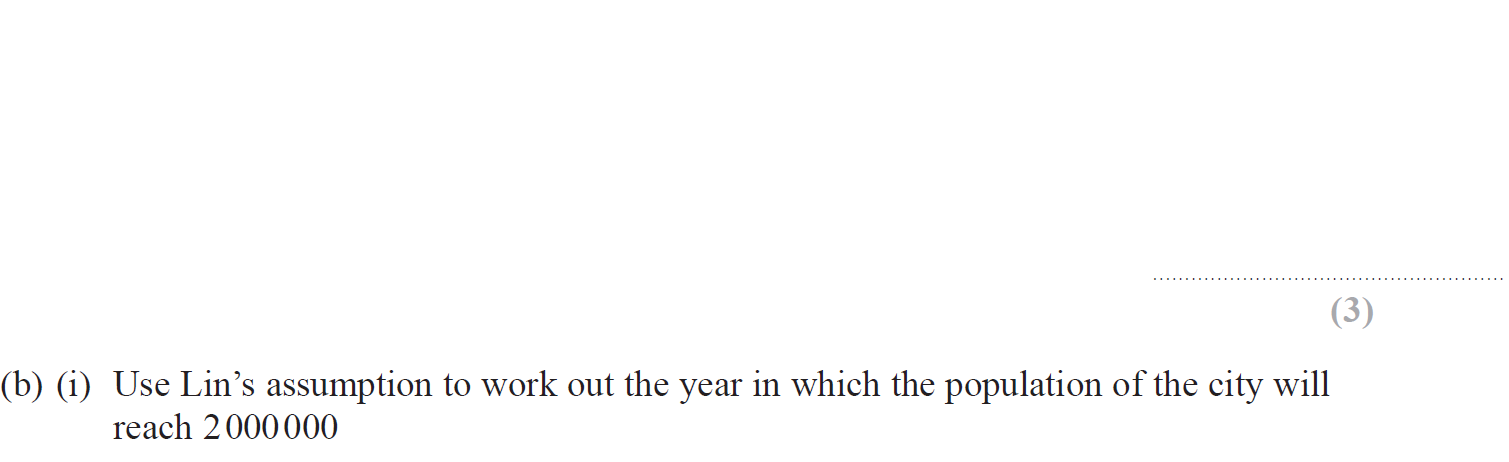 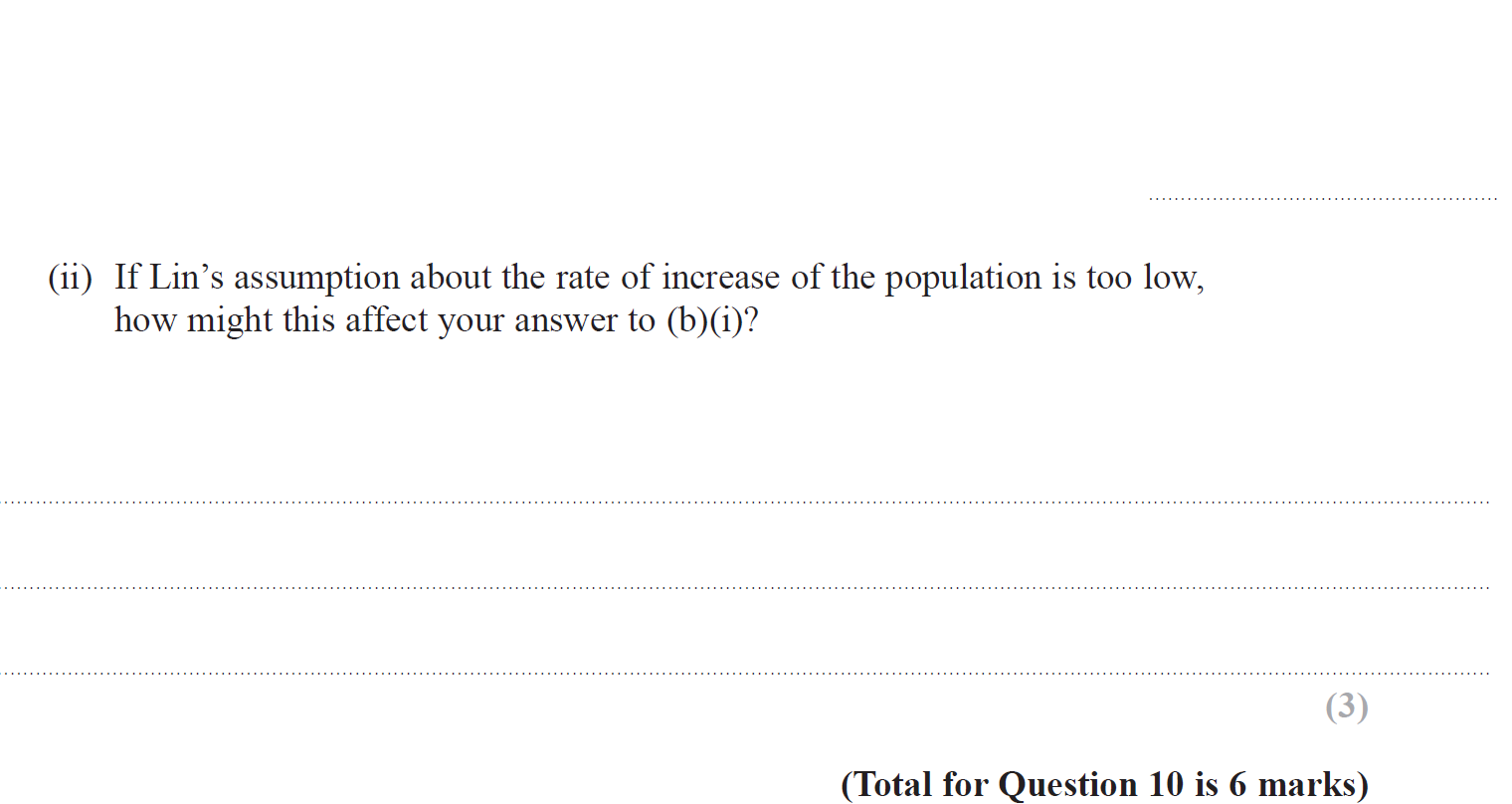 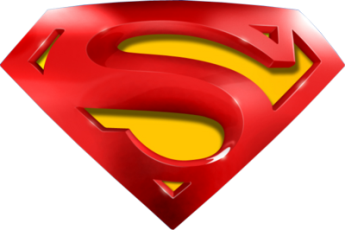 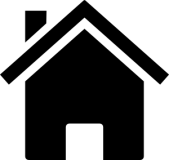 Specimen Set 2 2H Q10
Number
Percentages
A
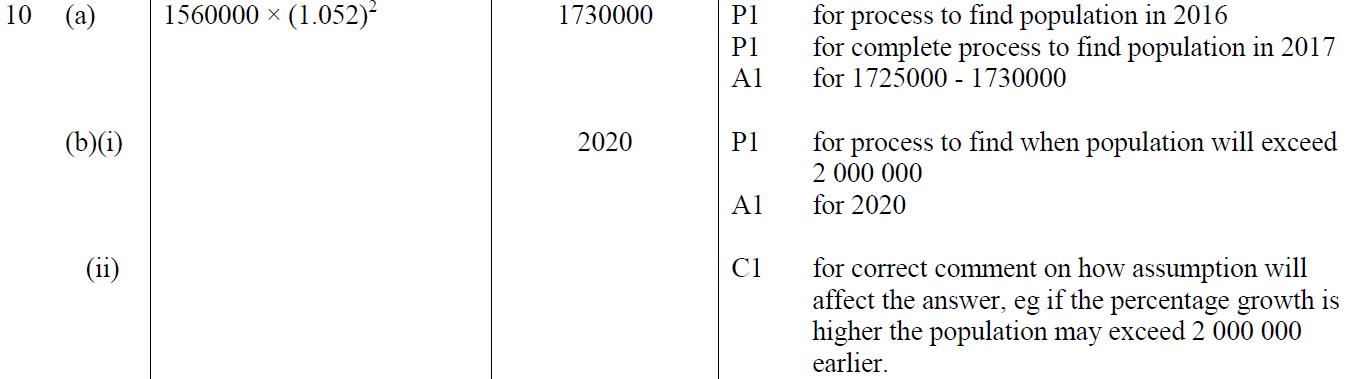 B (i)
B (ii)
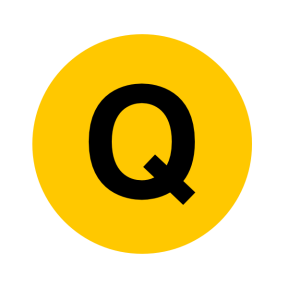 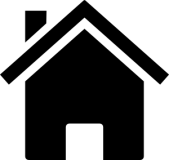 Specimen Set 2 3H Q9
Number
Percentages
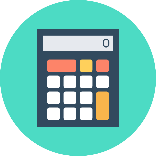 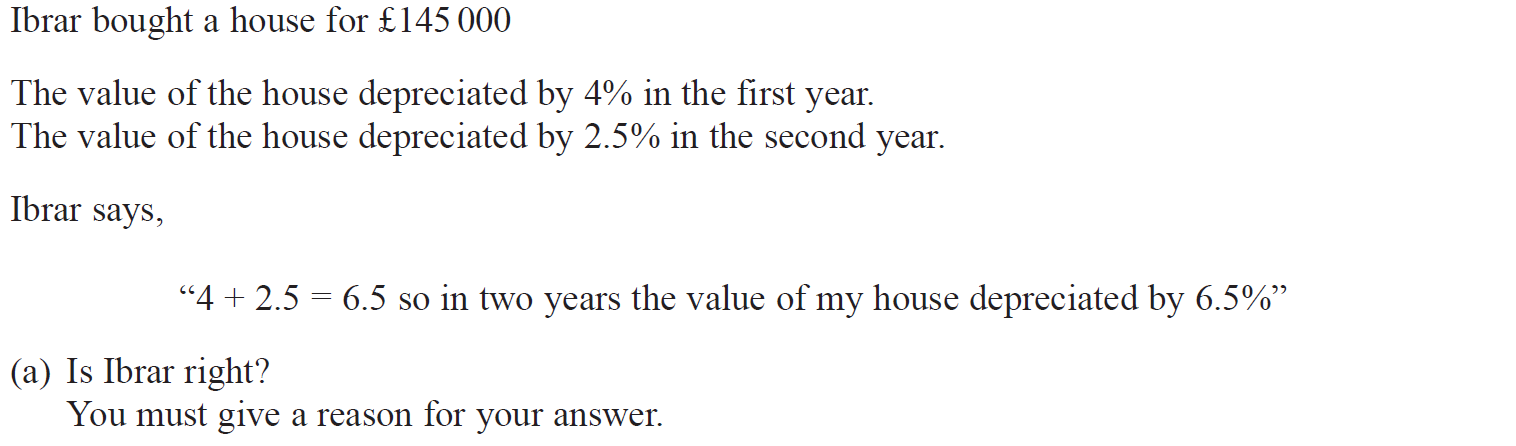 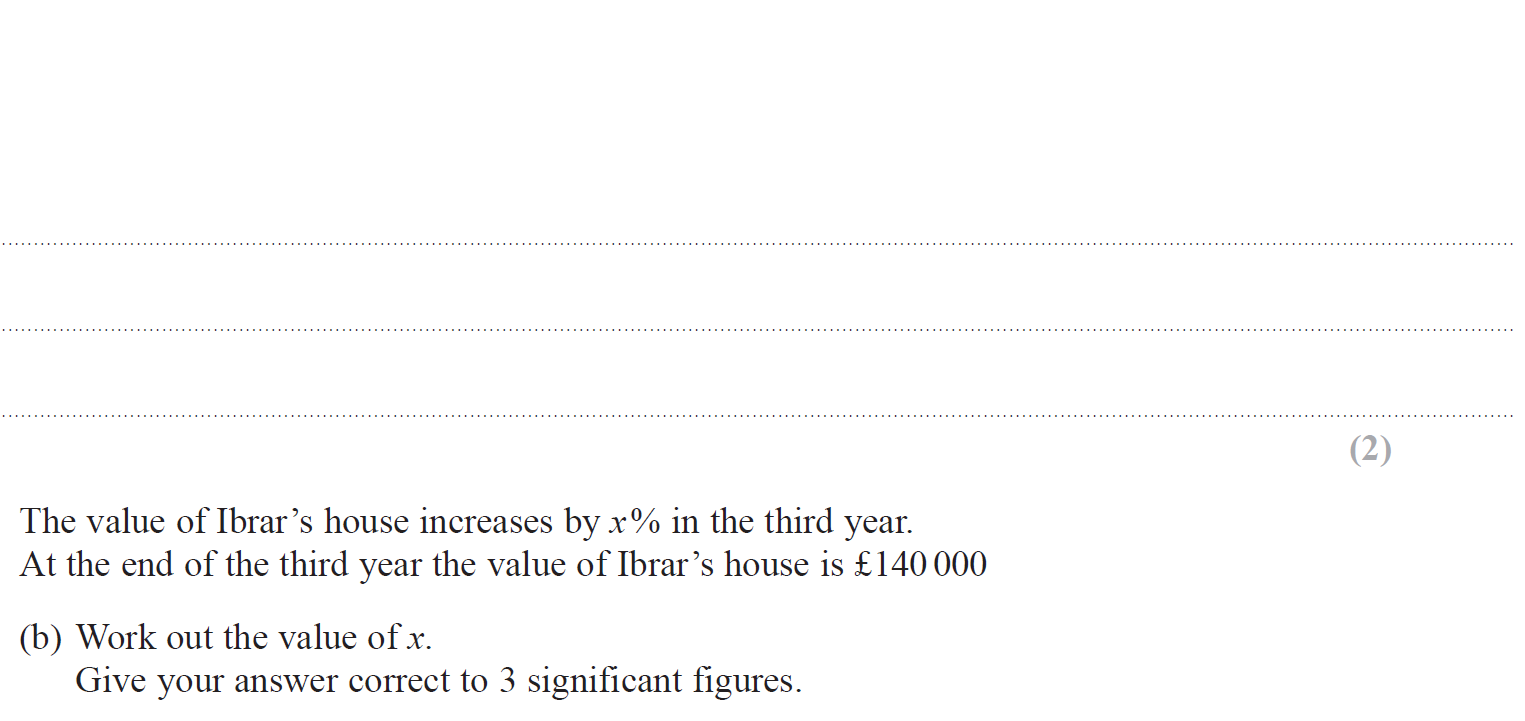 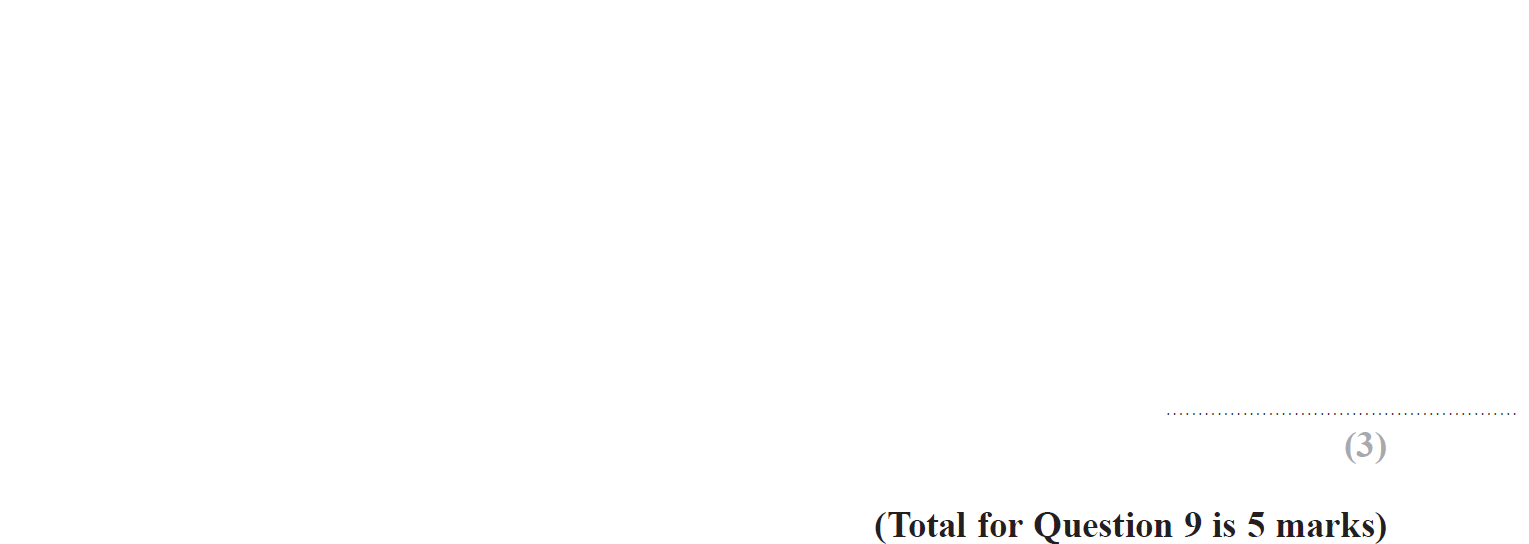 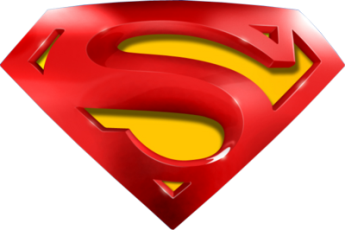 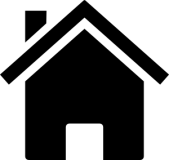 Specimen Set 2 3H Q9
Number
Percentages
A
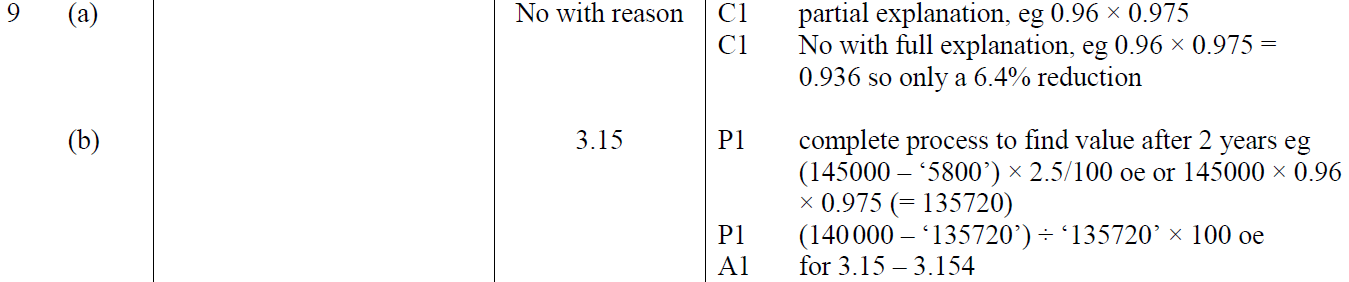 B
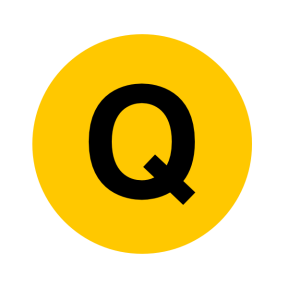 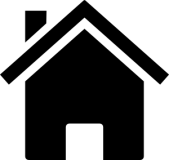 May 2017 1H Q9
Number
Percentages
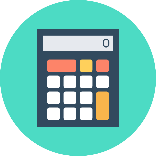 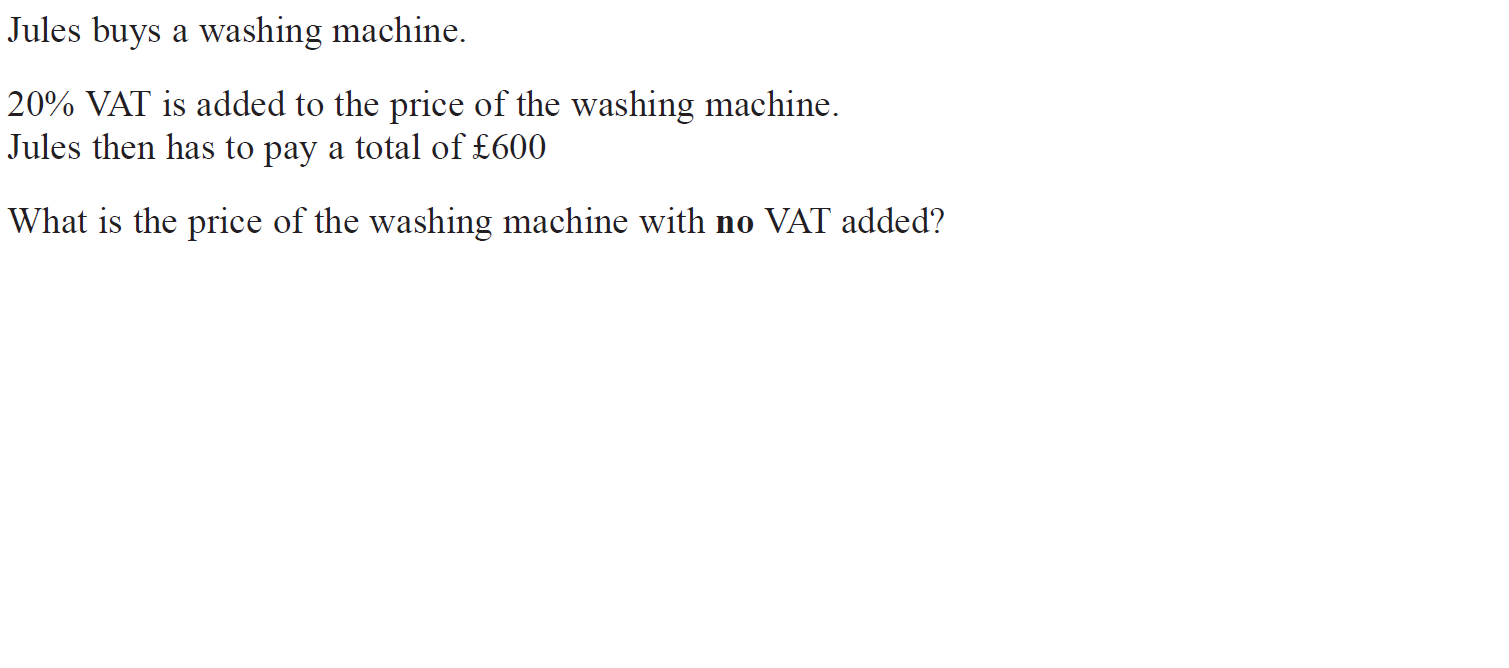 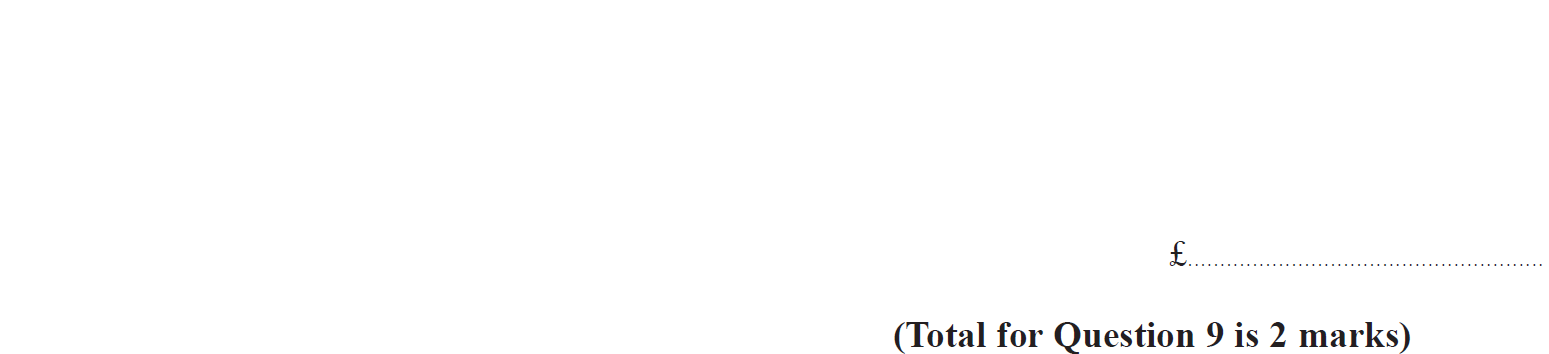 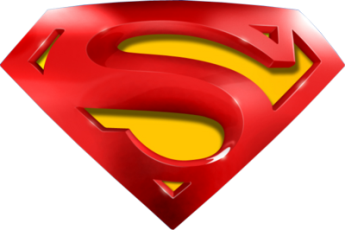 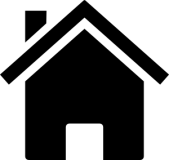 May 2017 1H Q9
Number
Percentages
A
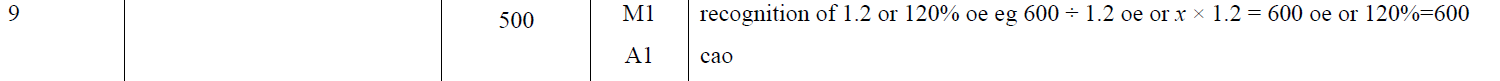 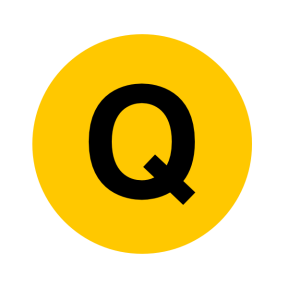 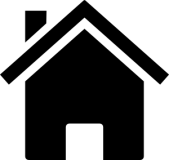 June 2017 2H Q6
Number
Percentages
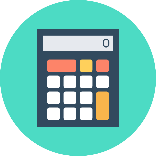 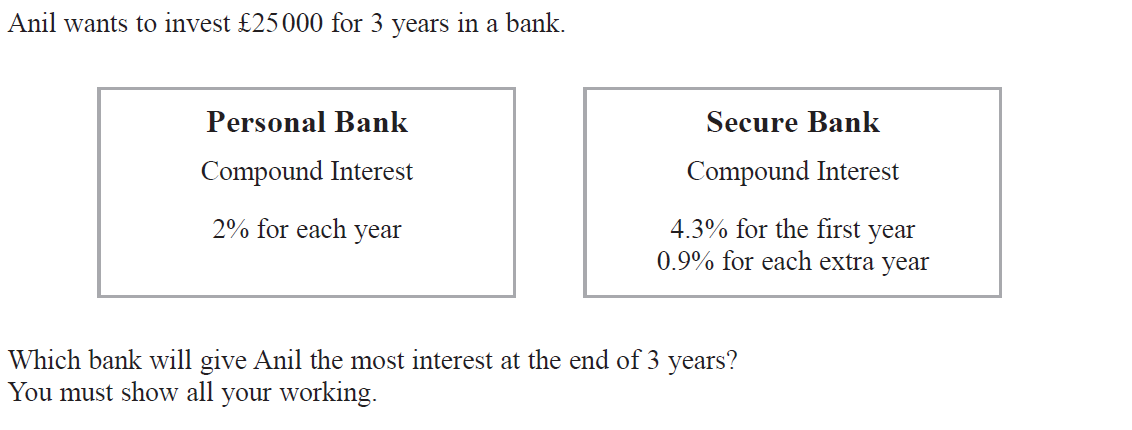 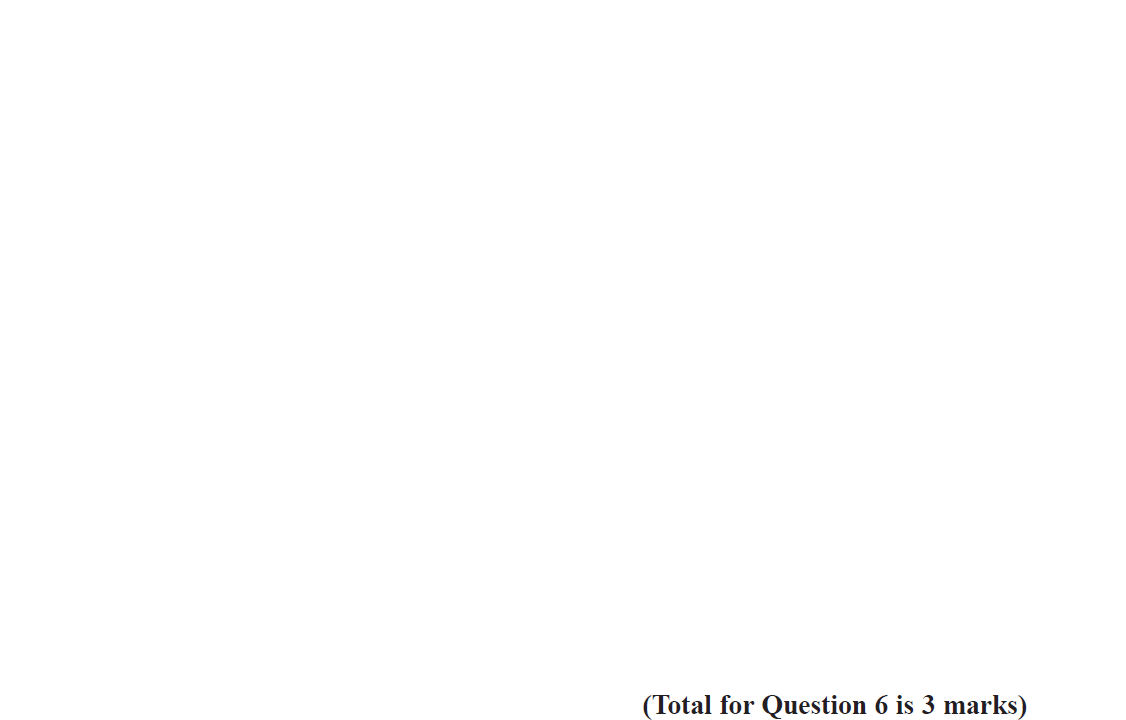 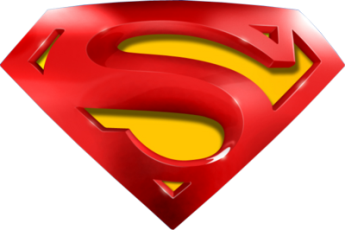 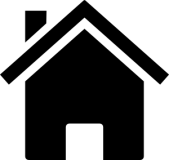 June 2017 2H Q6
Number
Percentages
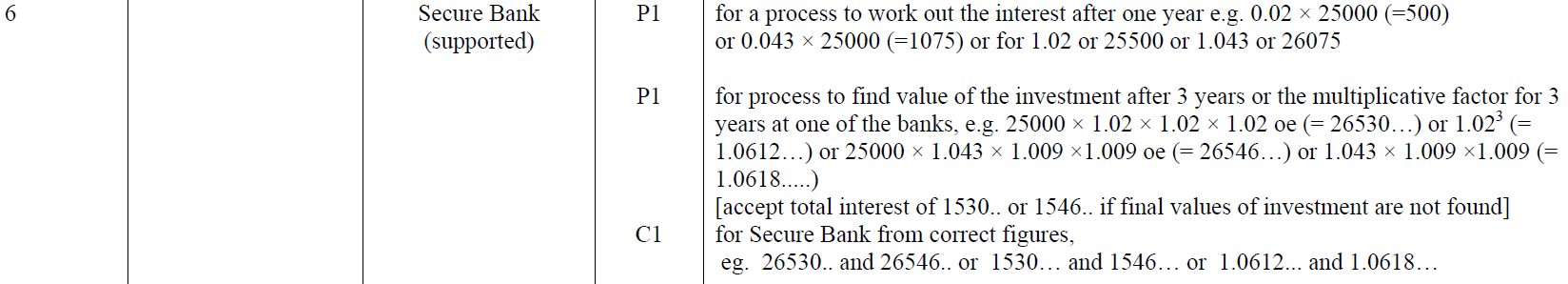 A
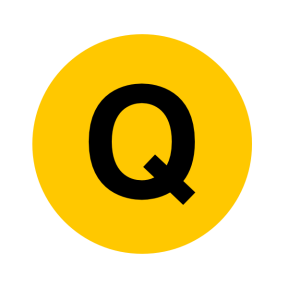 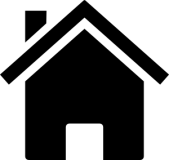 June 2017 3H Q10
Number
Percentages
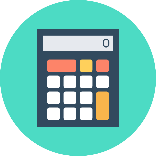 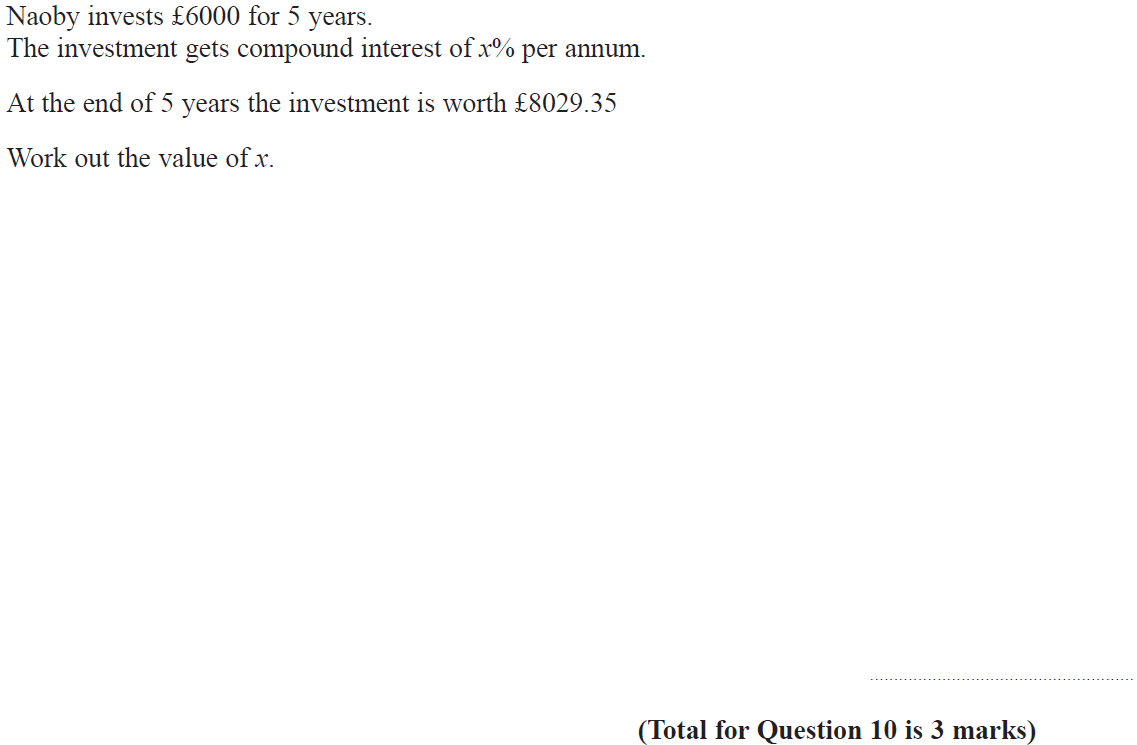 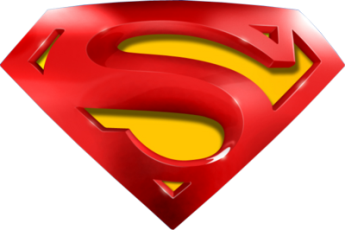 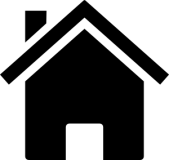 June 2017 3H Q10
Number
Percentages
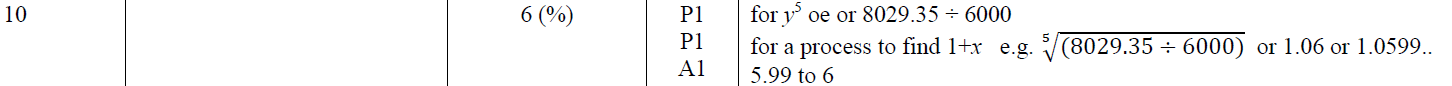 A
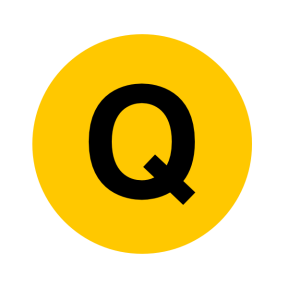 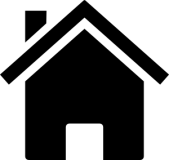 Nov 2017 2H Q2
Number
Percentages
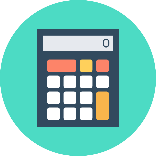 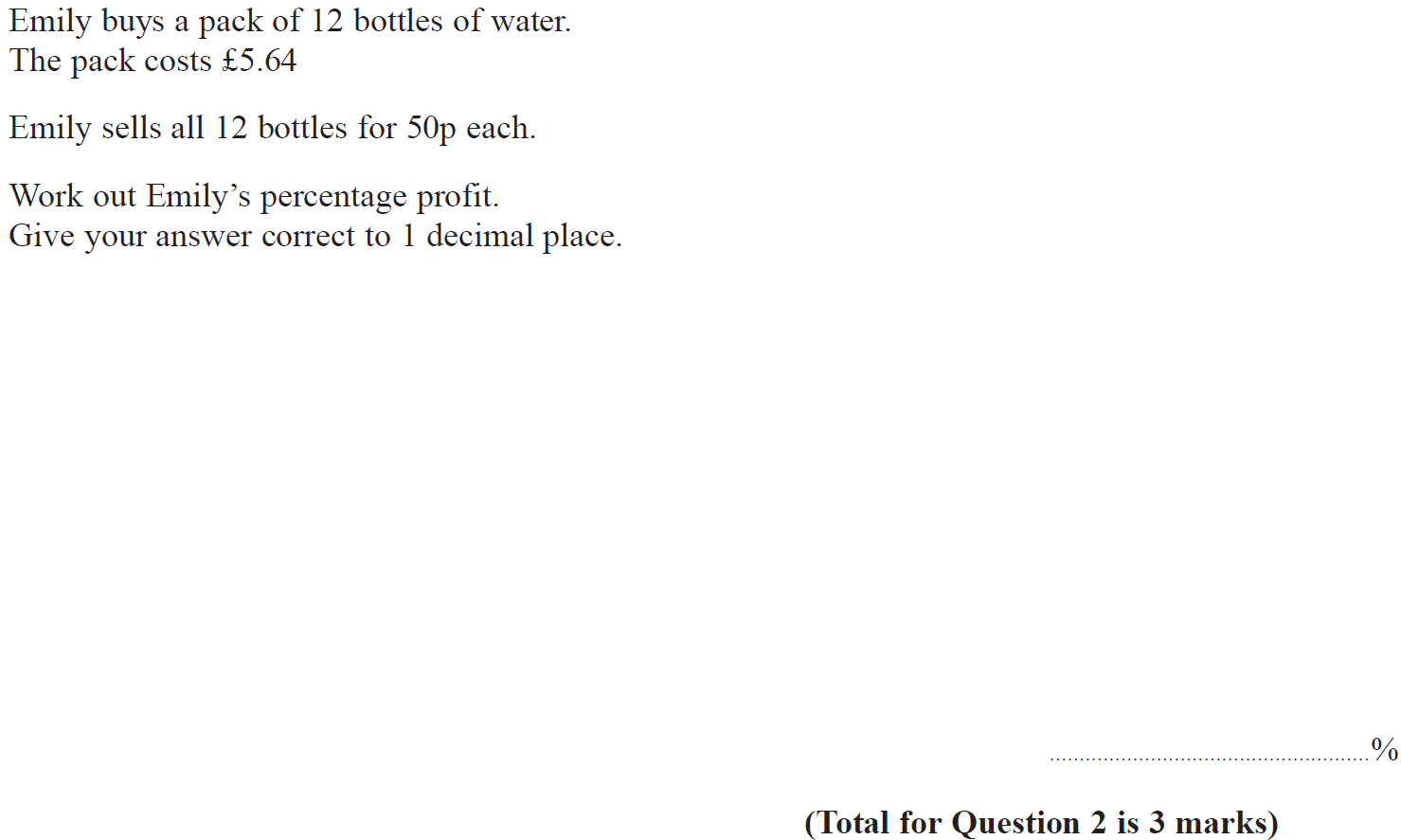 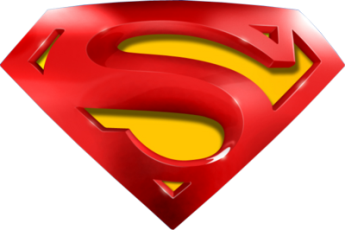 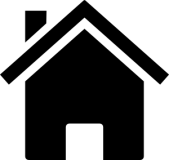 Nov 2017 2H Q2
Number
Percentages
A
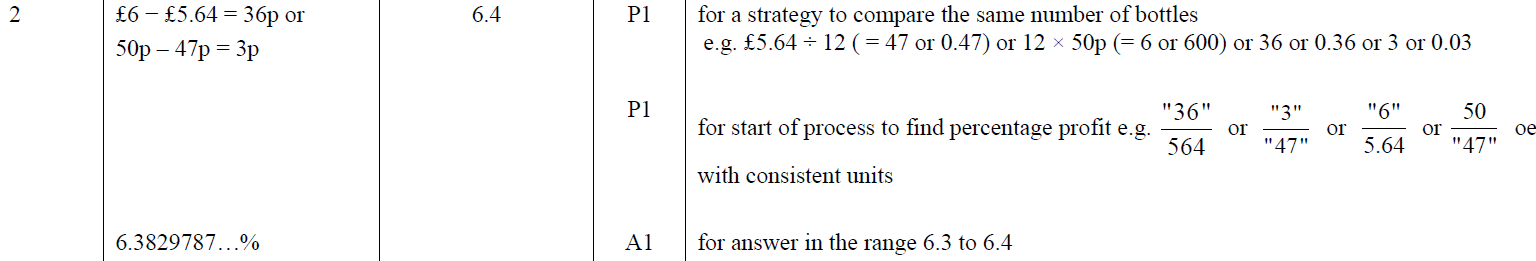 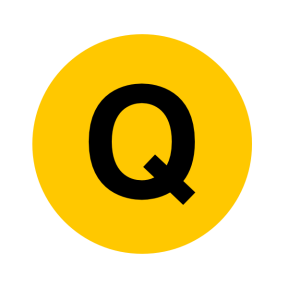 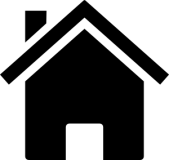 Nov 2017 2H Q13
Number
Percentages
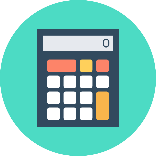 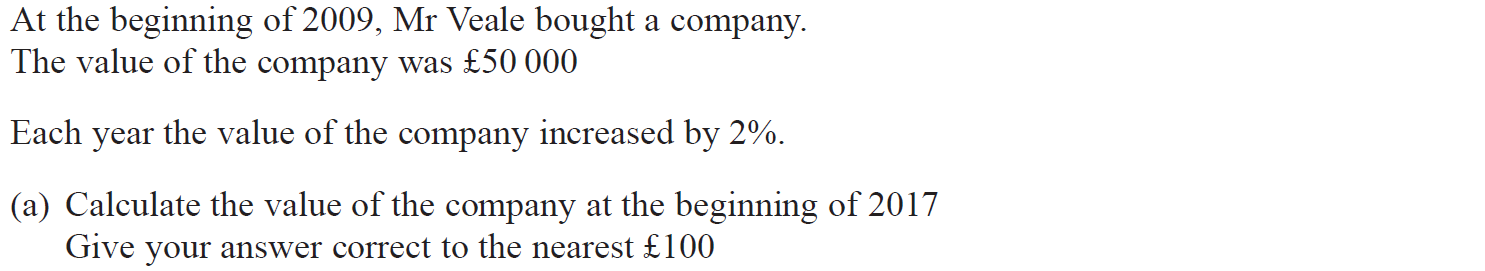 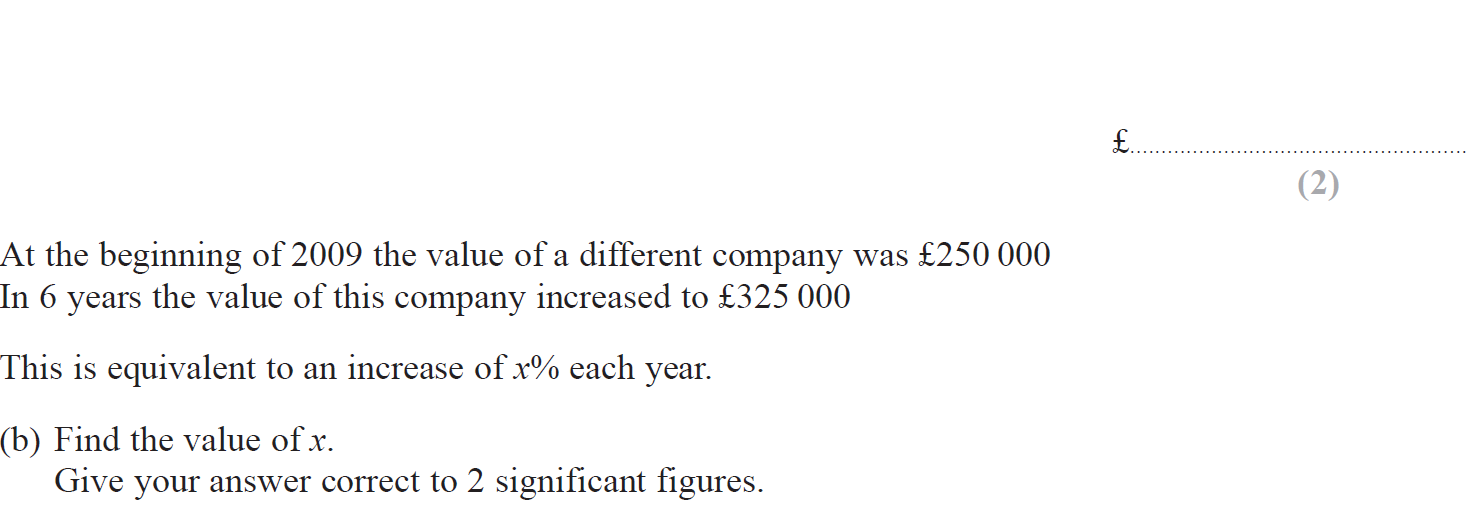 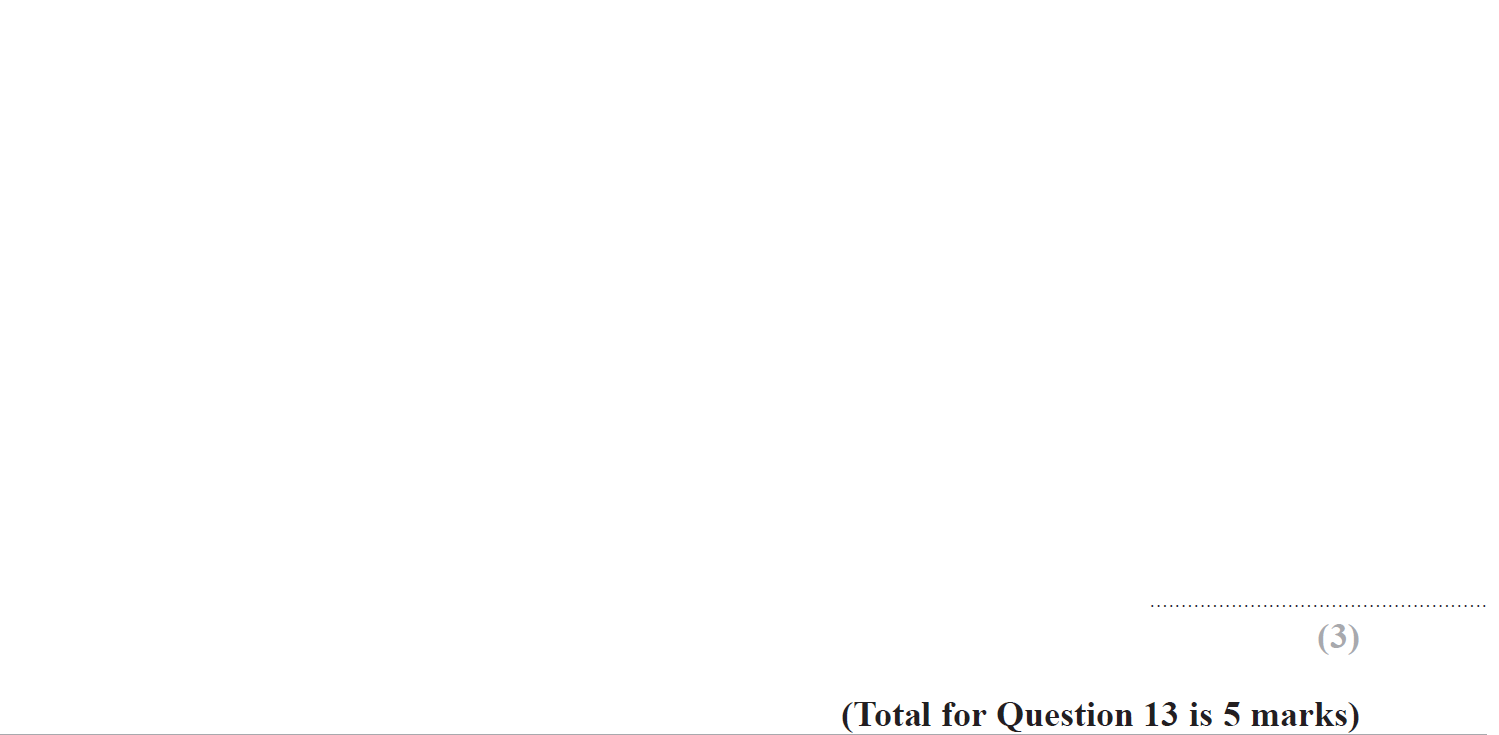 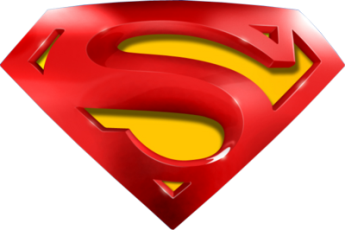 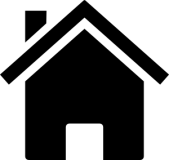 Nov 2017 2H Q13
Number
Percentages
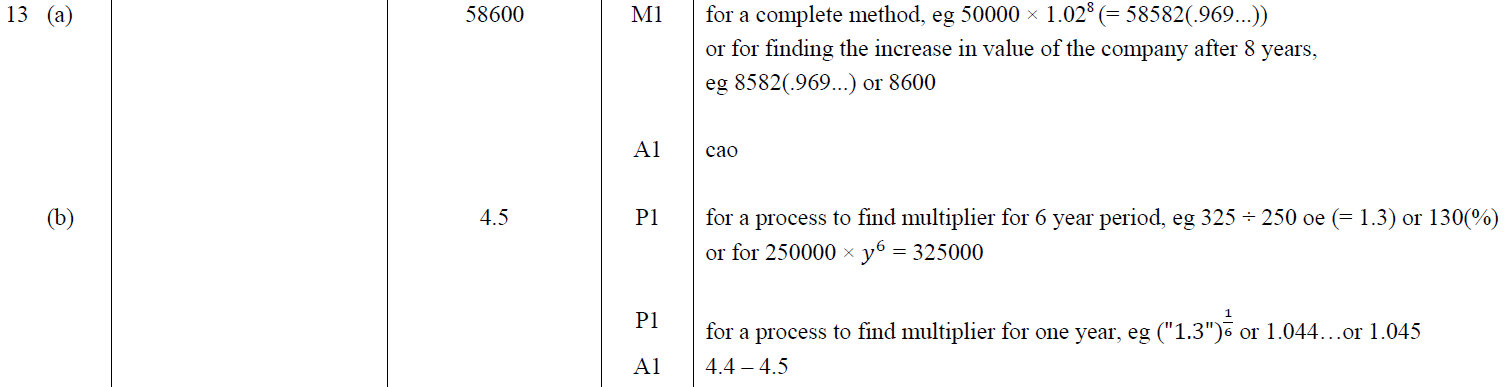 A
B
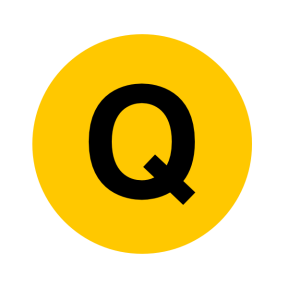 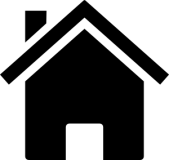 Nov 2017 2H Q18
Number
Percentages
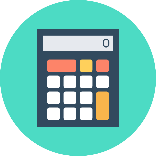 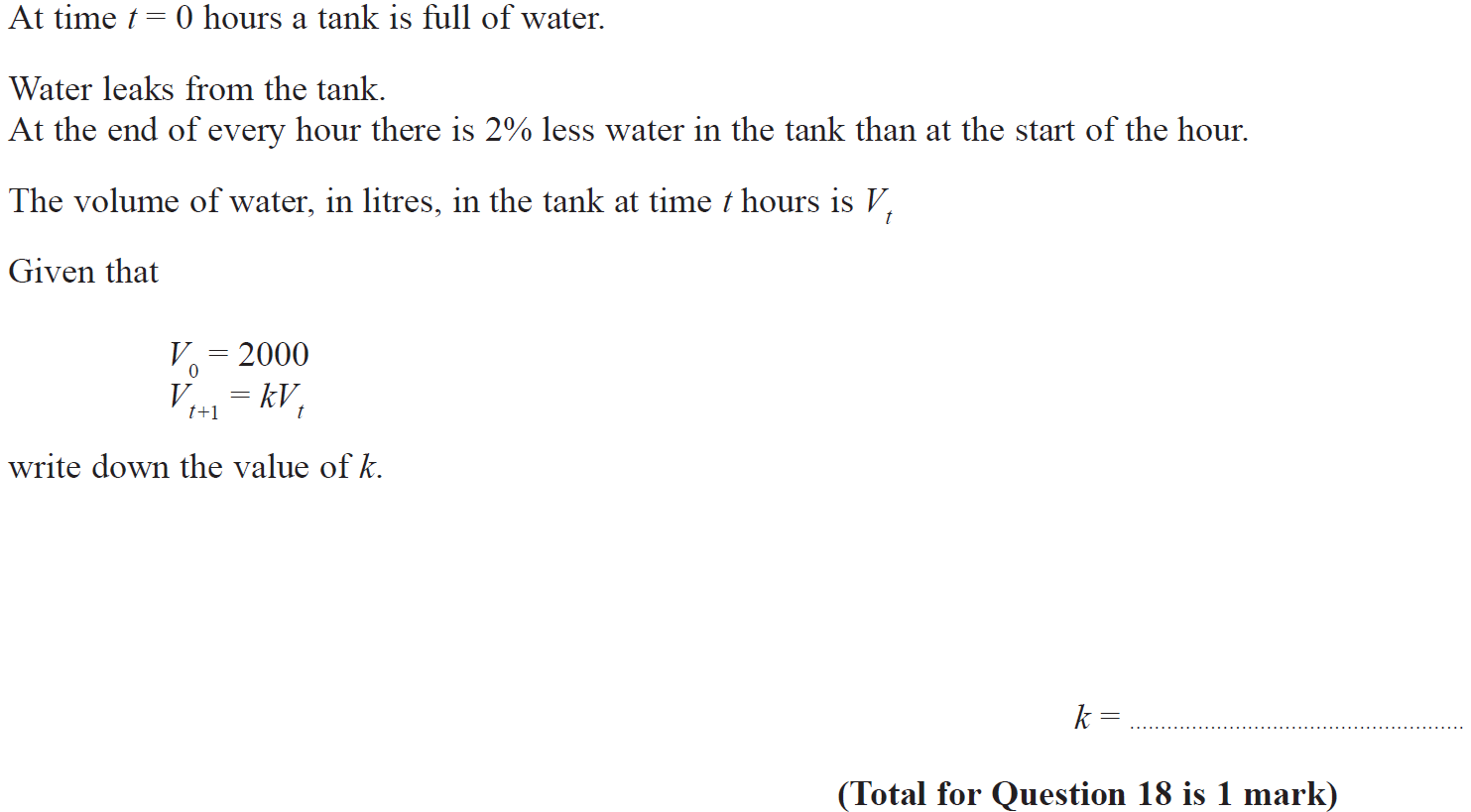 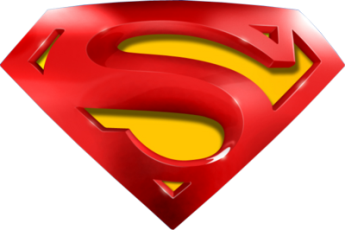 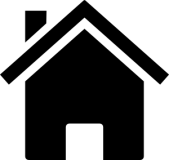 Nov 2017 2H Q18
Number
Percentages
A
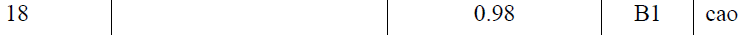 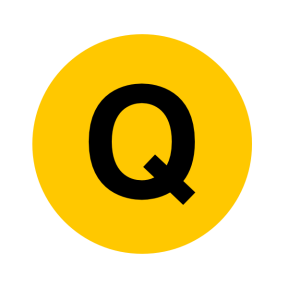 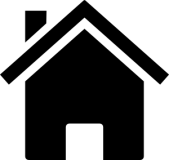 Nov 2017 3H Q9
Number
Percentages
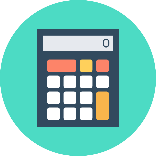 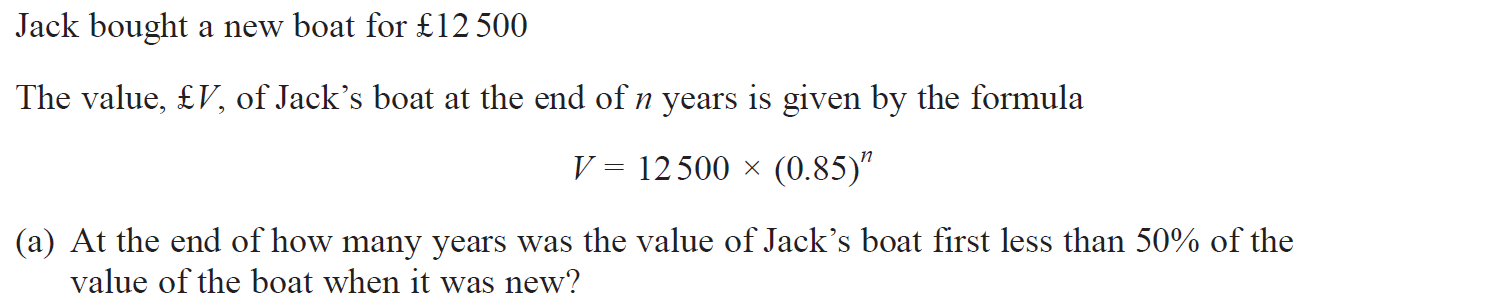 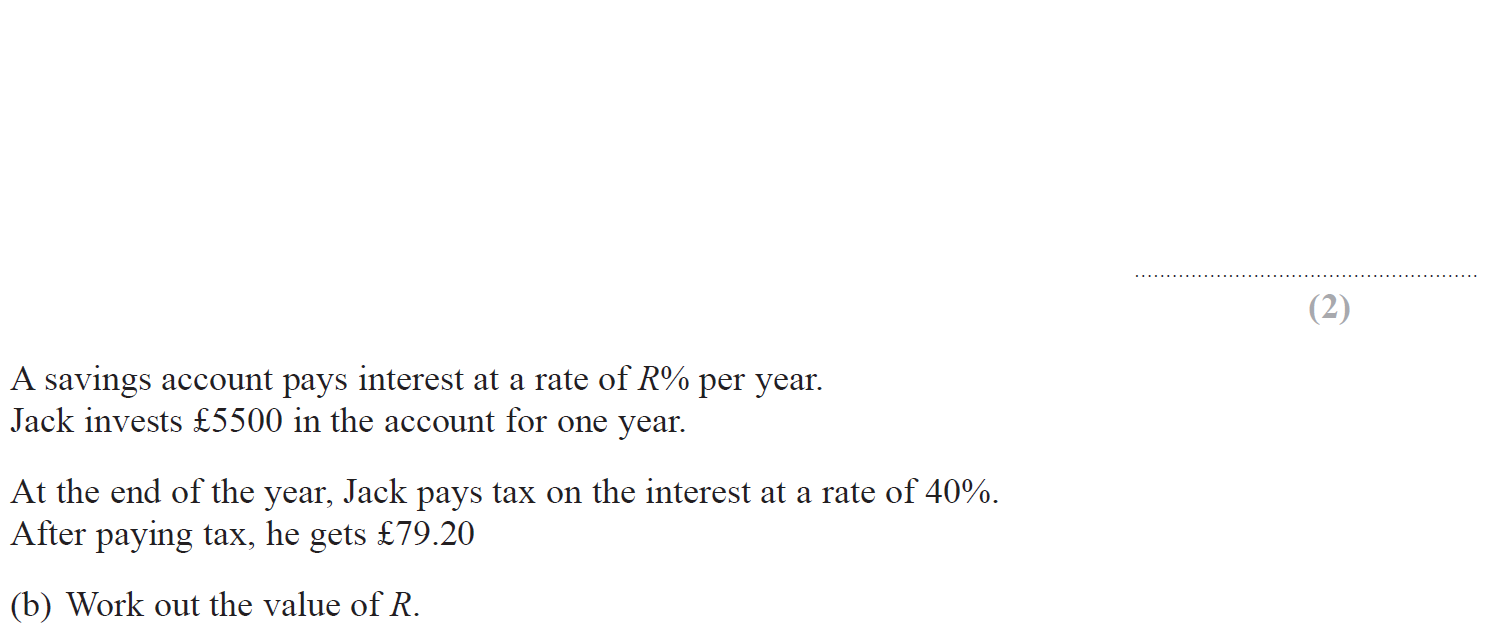 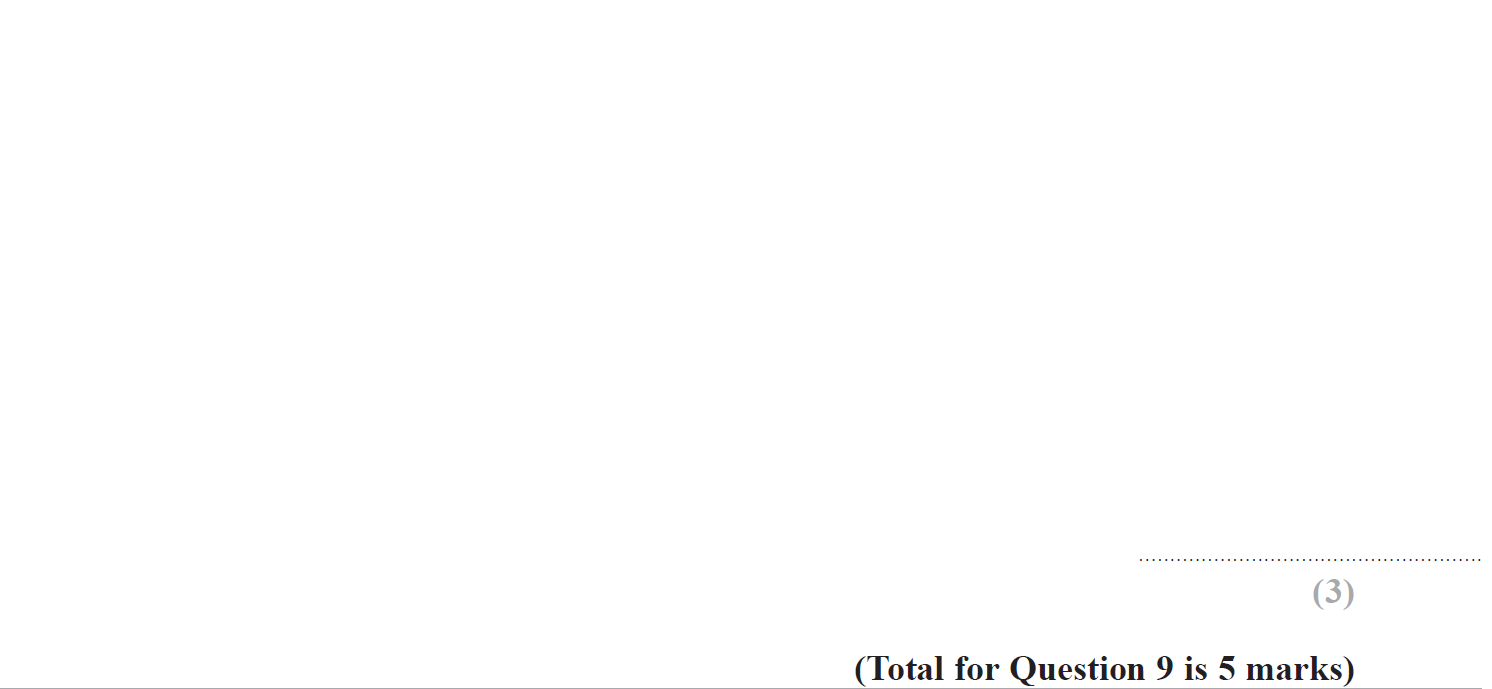 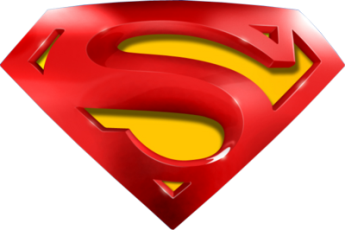 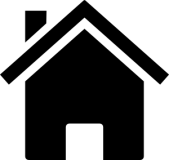 Nov 2017 3H Q9
Number
Percentages
A
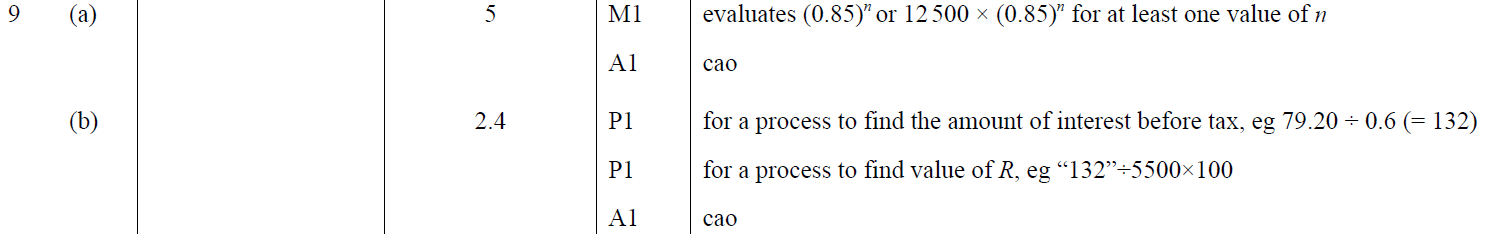 B
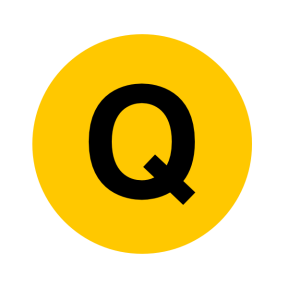 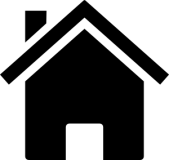 May 2018 1H Q3
Number
Percentages
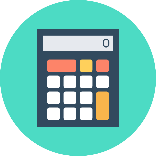 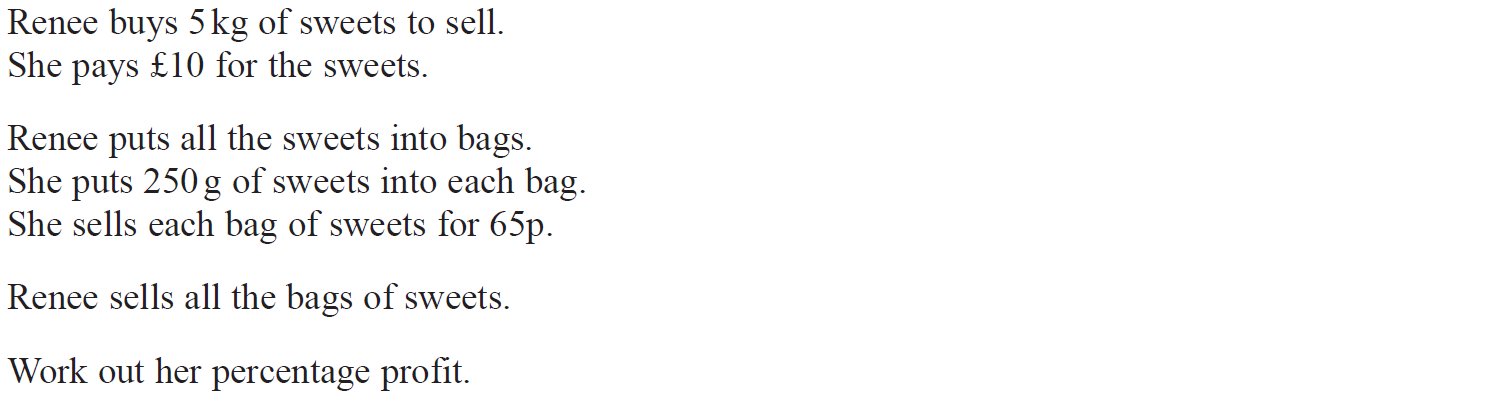 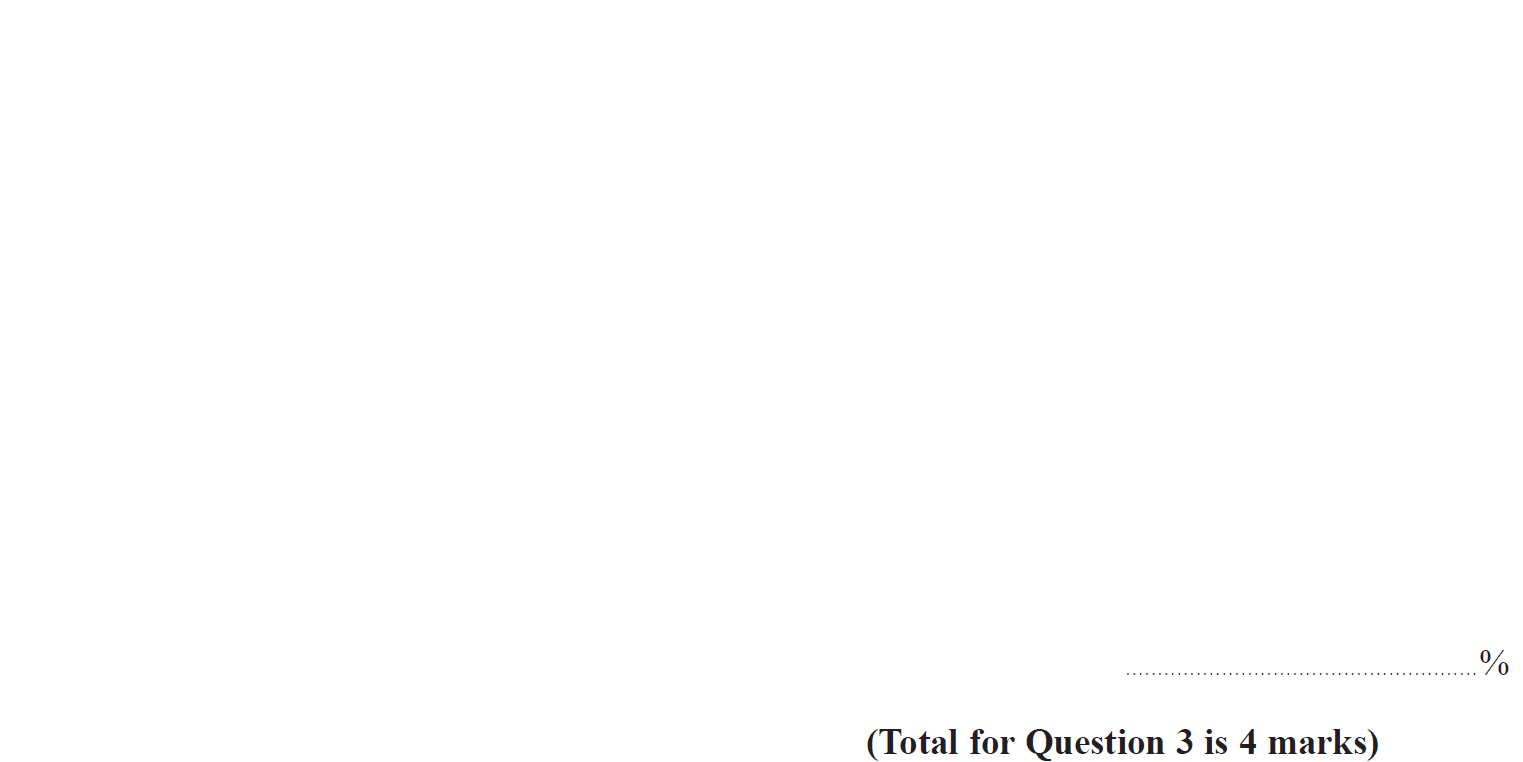 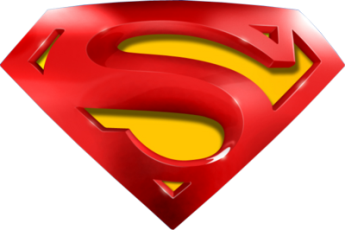 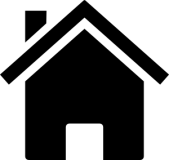 May 2018 1H Q3
Number
Percentages
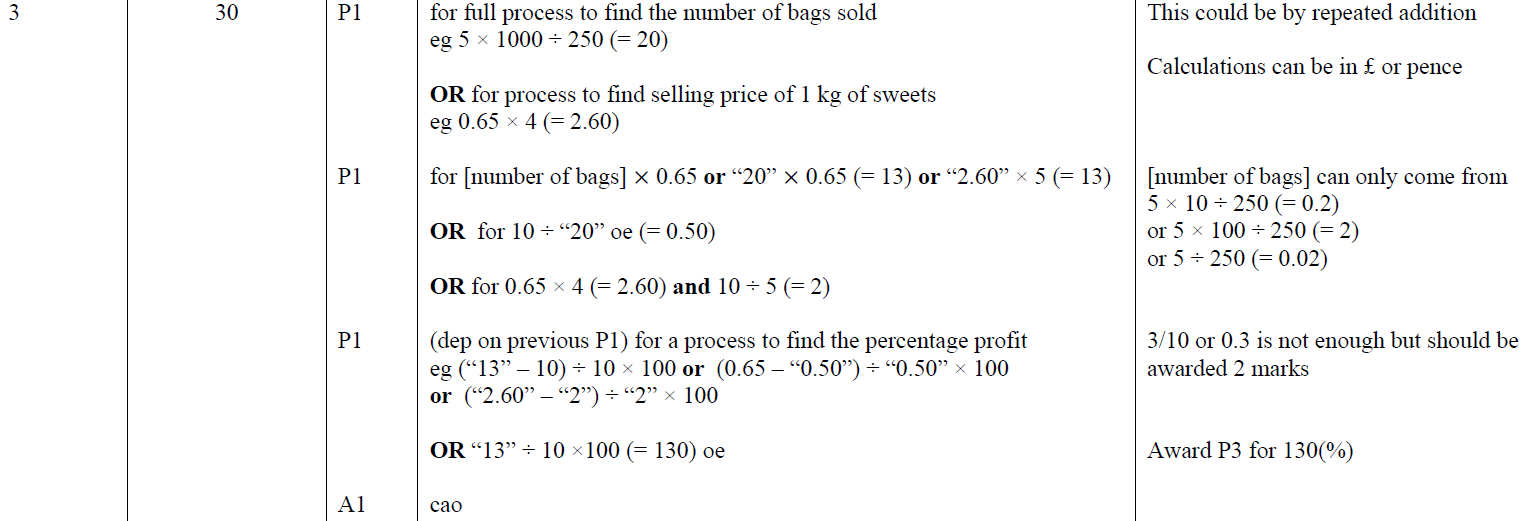 A
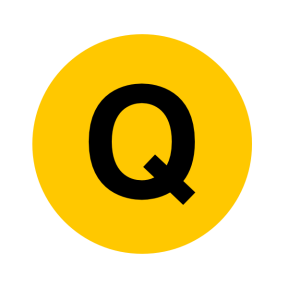 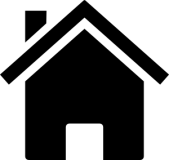 June 2018 2H Q6
Number
Percentages
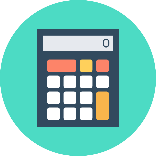 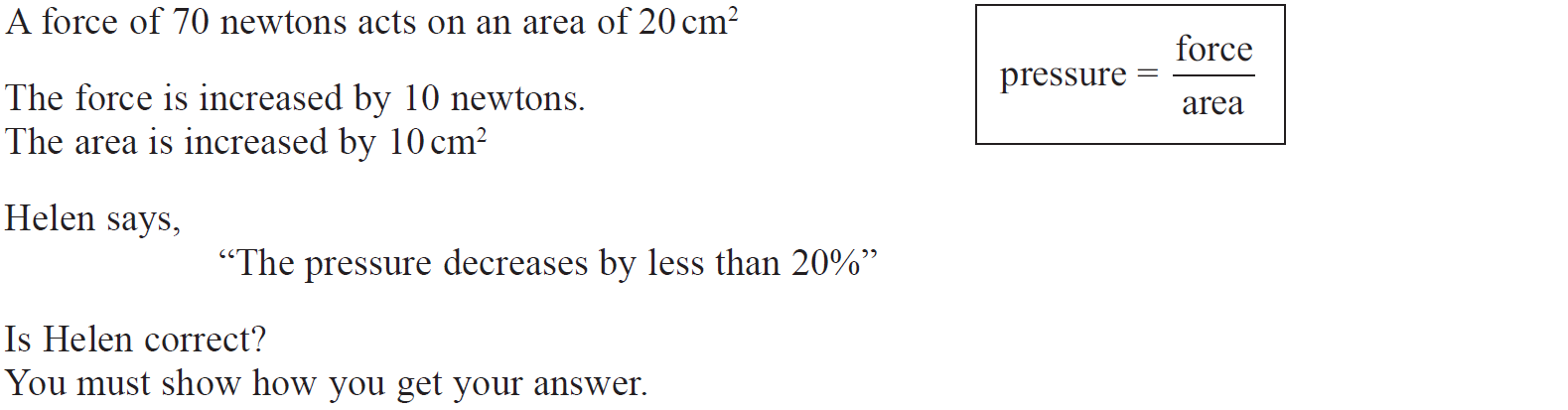 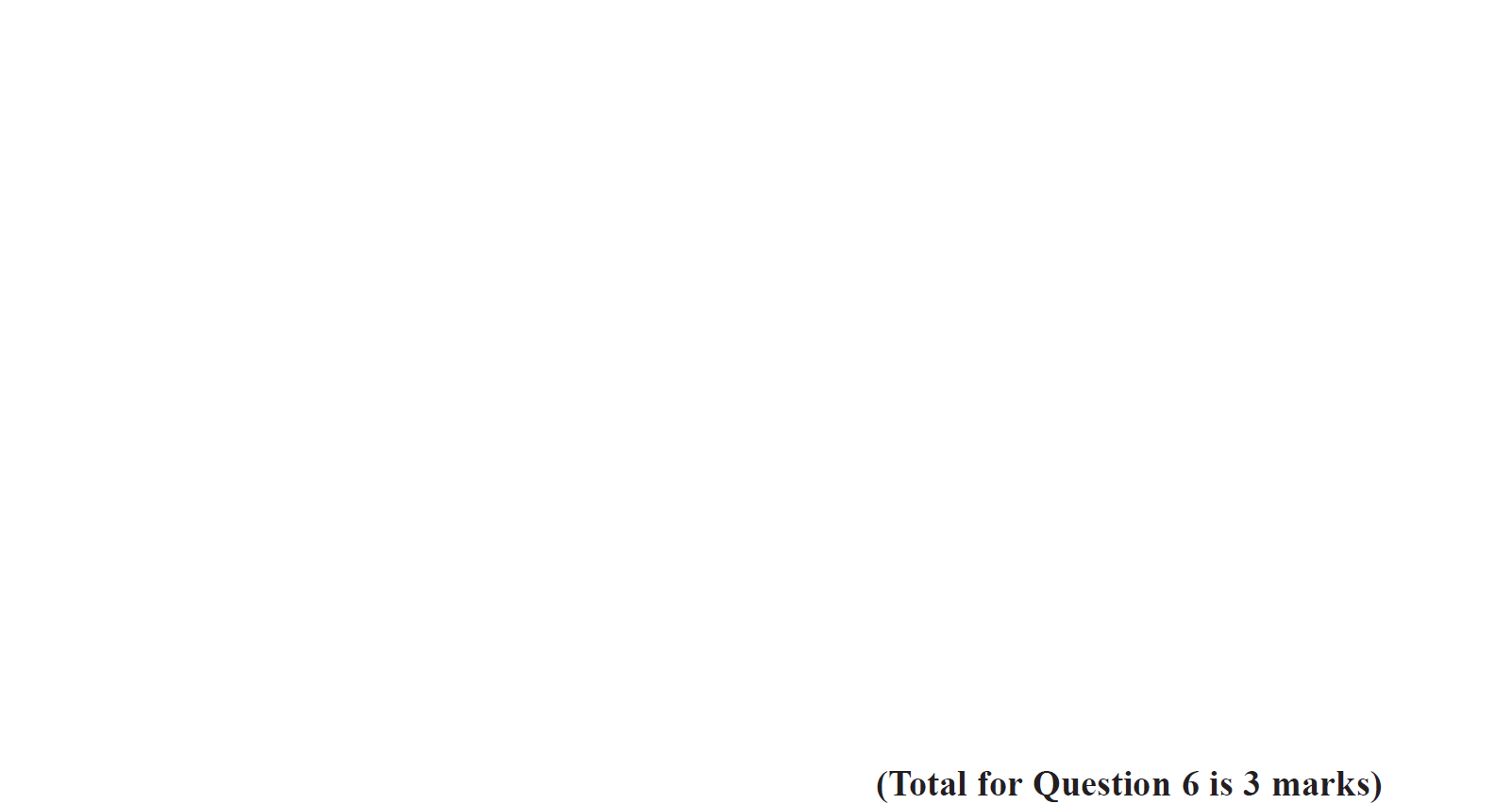 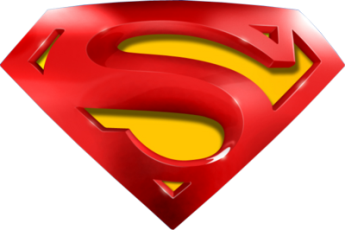 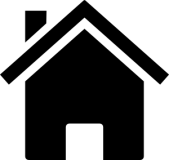 June 2018 2H Q6
Number
Percentages
A
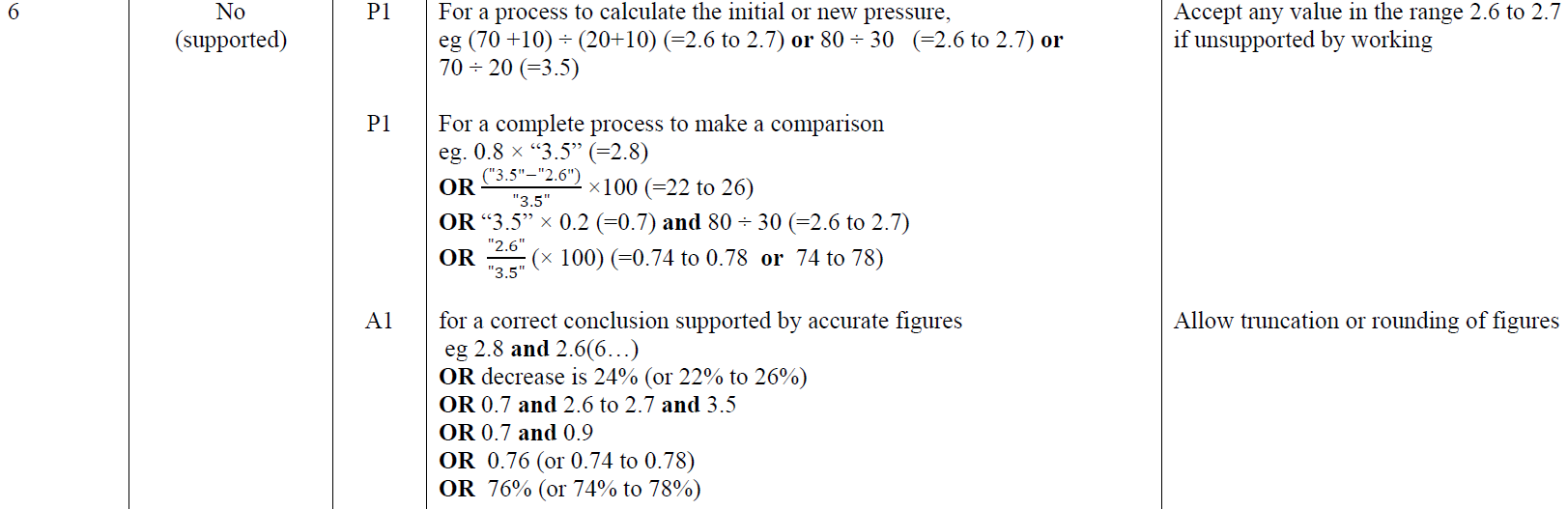 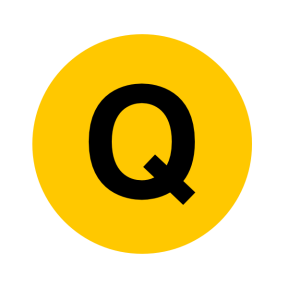 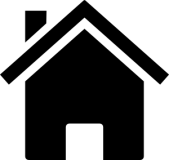 June 2018 2H Q9
Number
Percentages
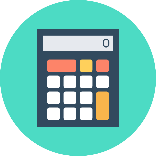 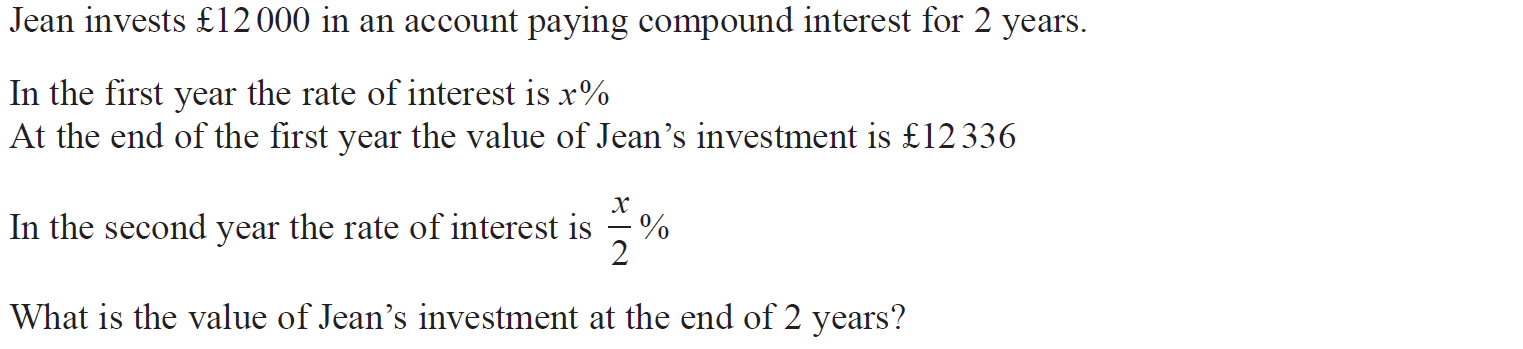 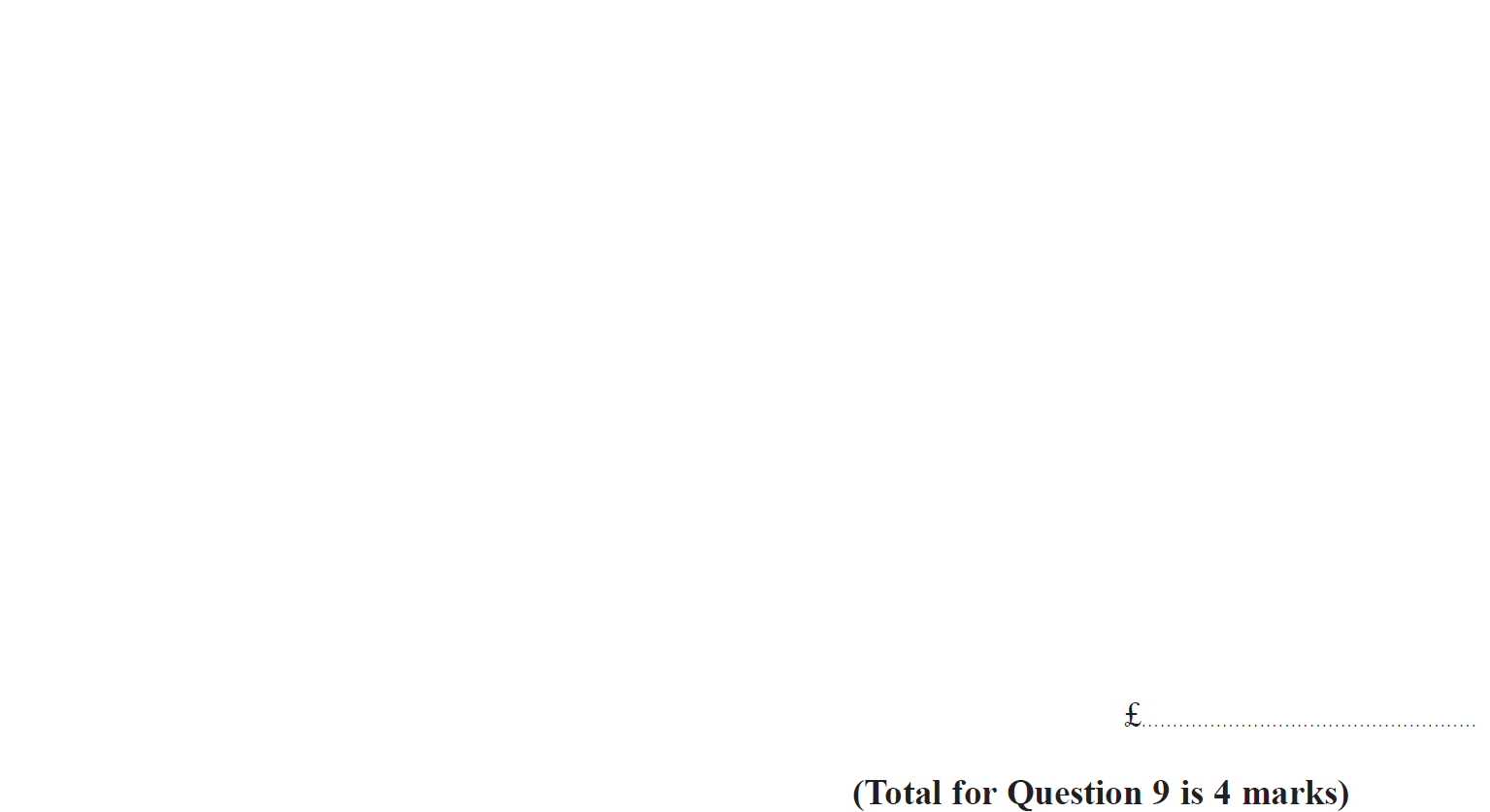 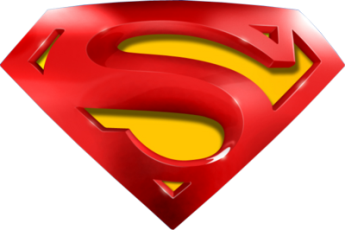 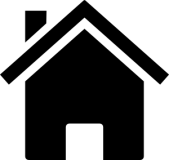 June 2018 2H Q9
Number
Percentages
A
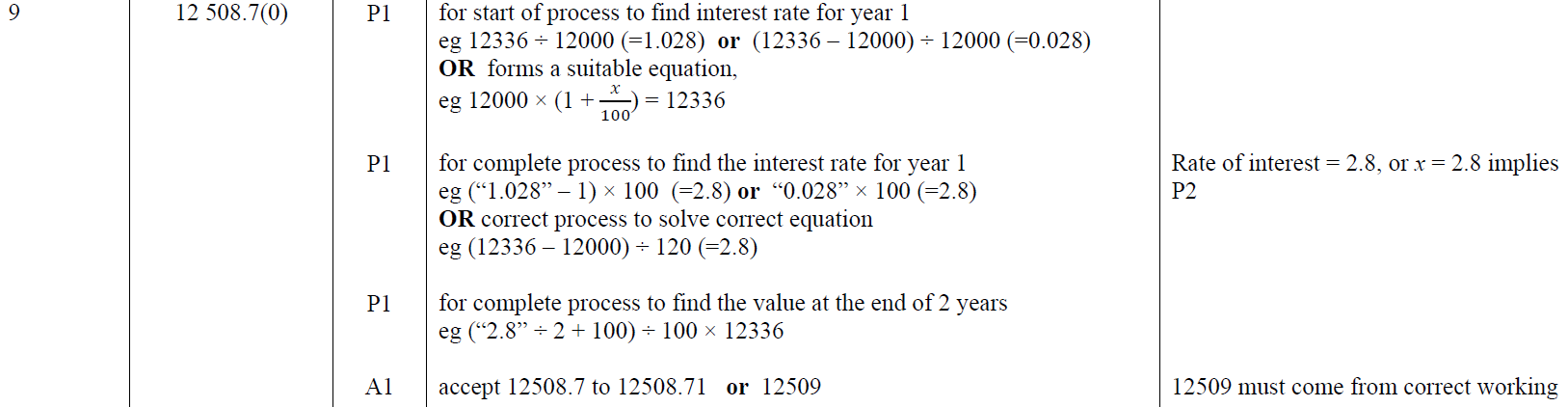 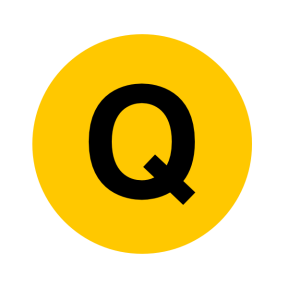 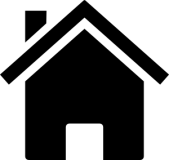 June 2018 3H Q11
Number
Percentages
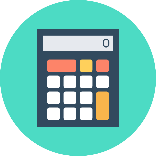 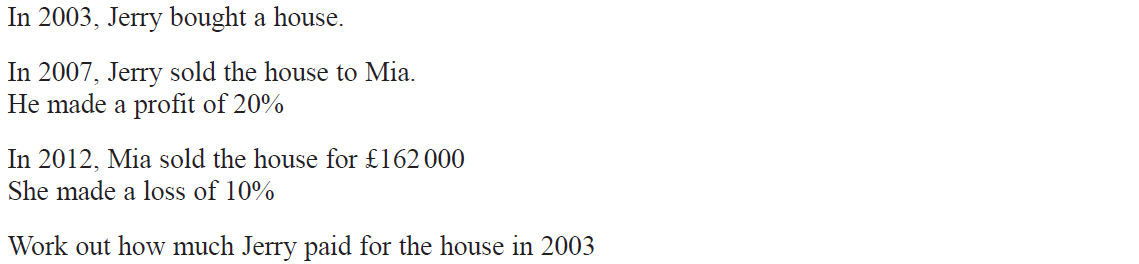 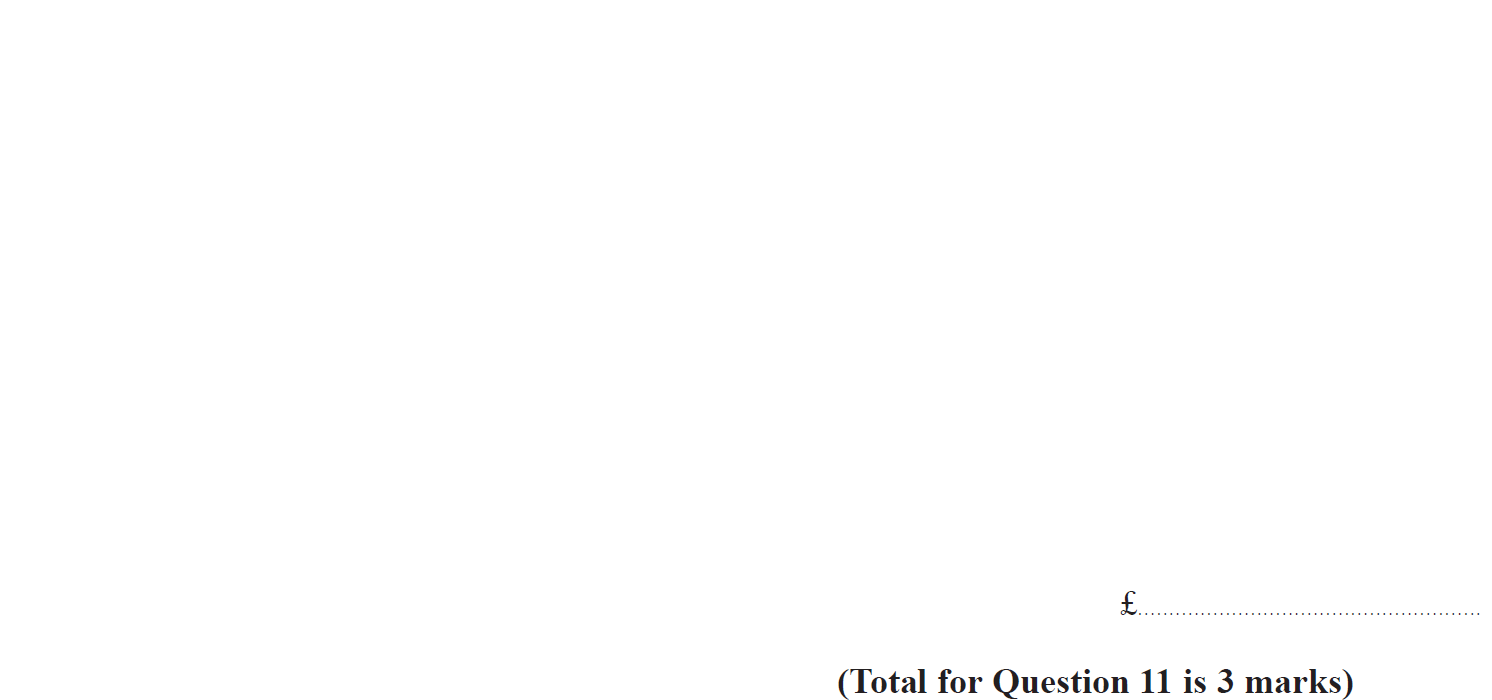 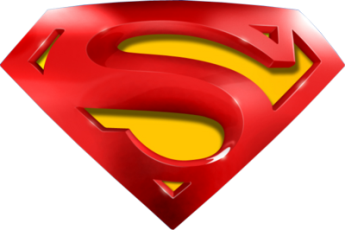 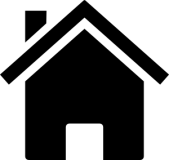 June 2018 3H Q11
Number
Percentages
A
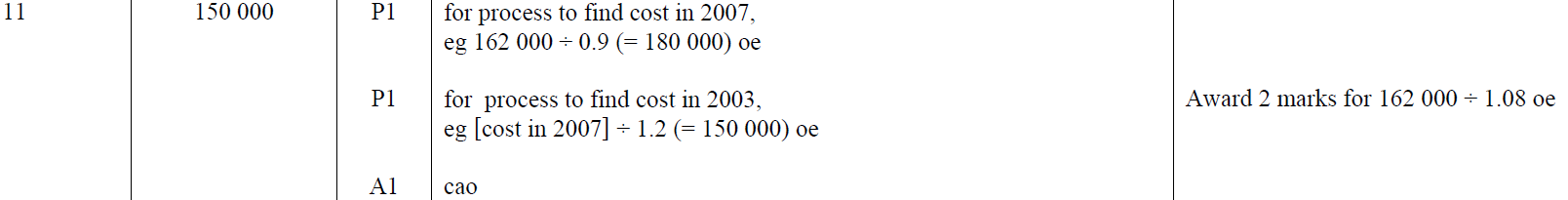 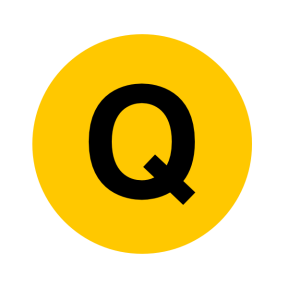 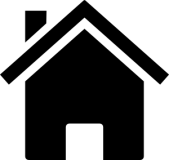 Nov 2018 1H Q3
Number
Percentages
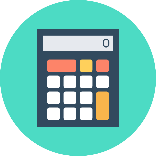 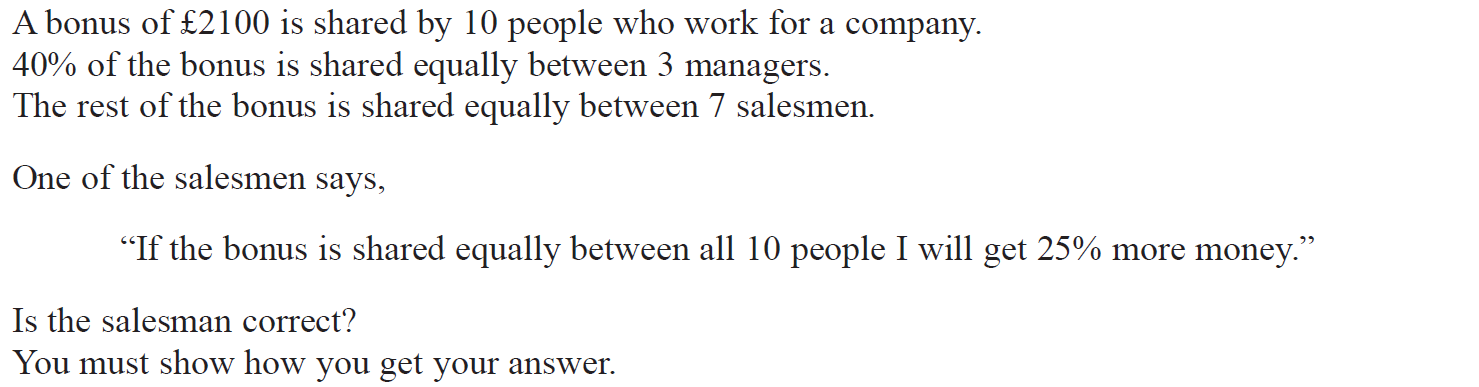 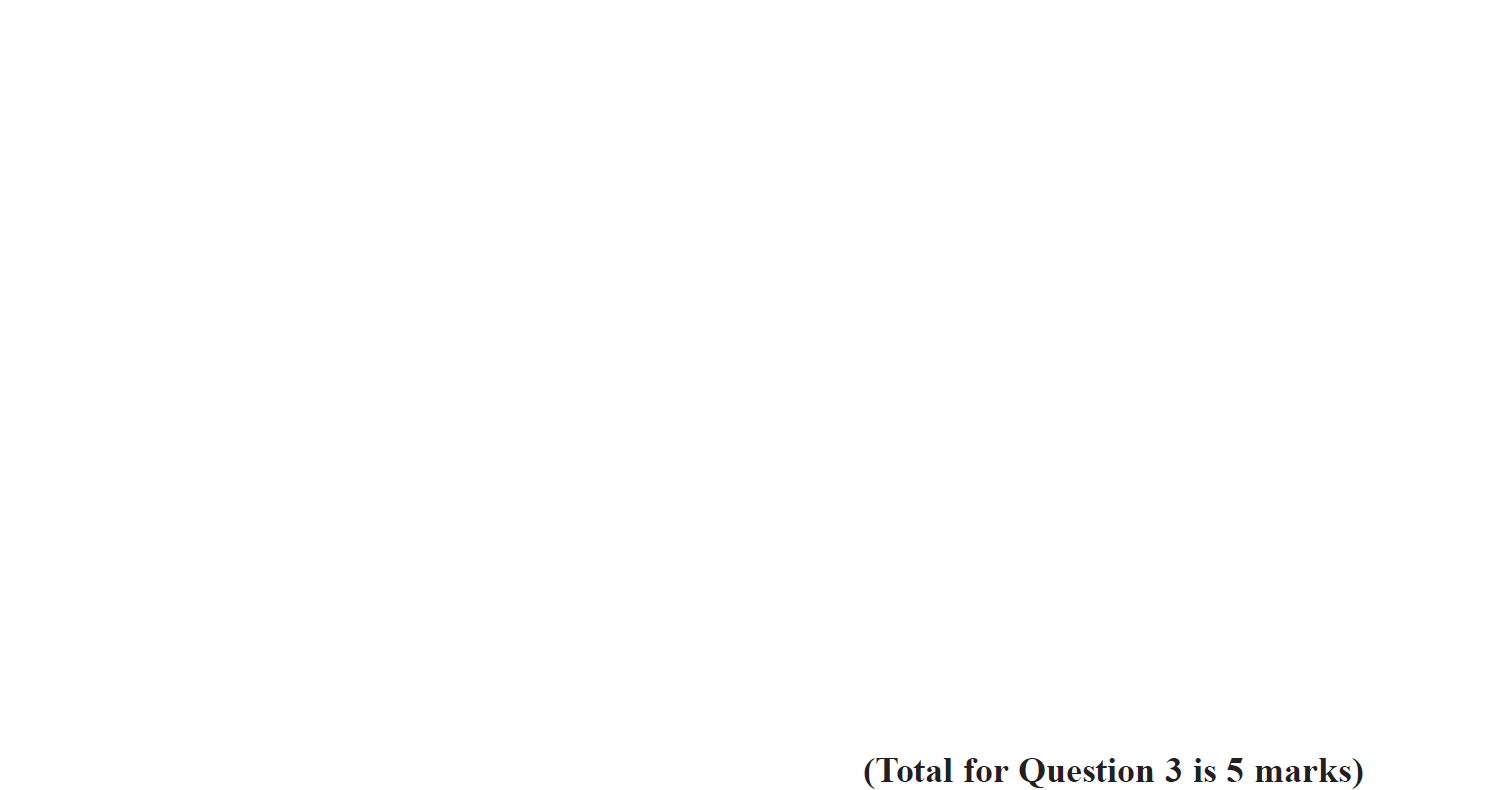 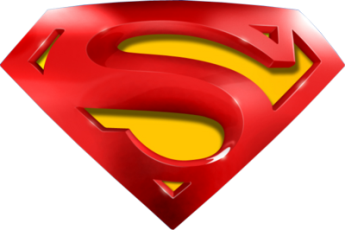 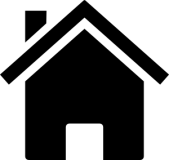 Nov 2018 1H Q3
Number
Percentages
A
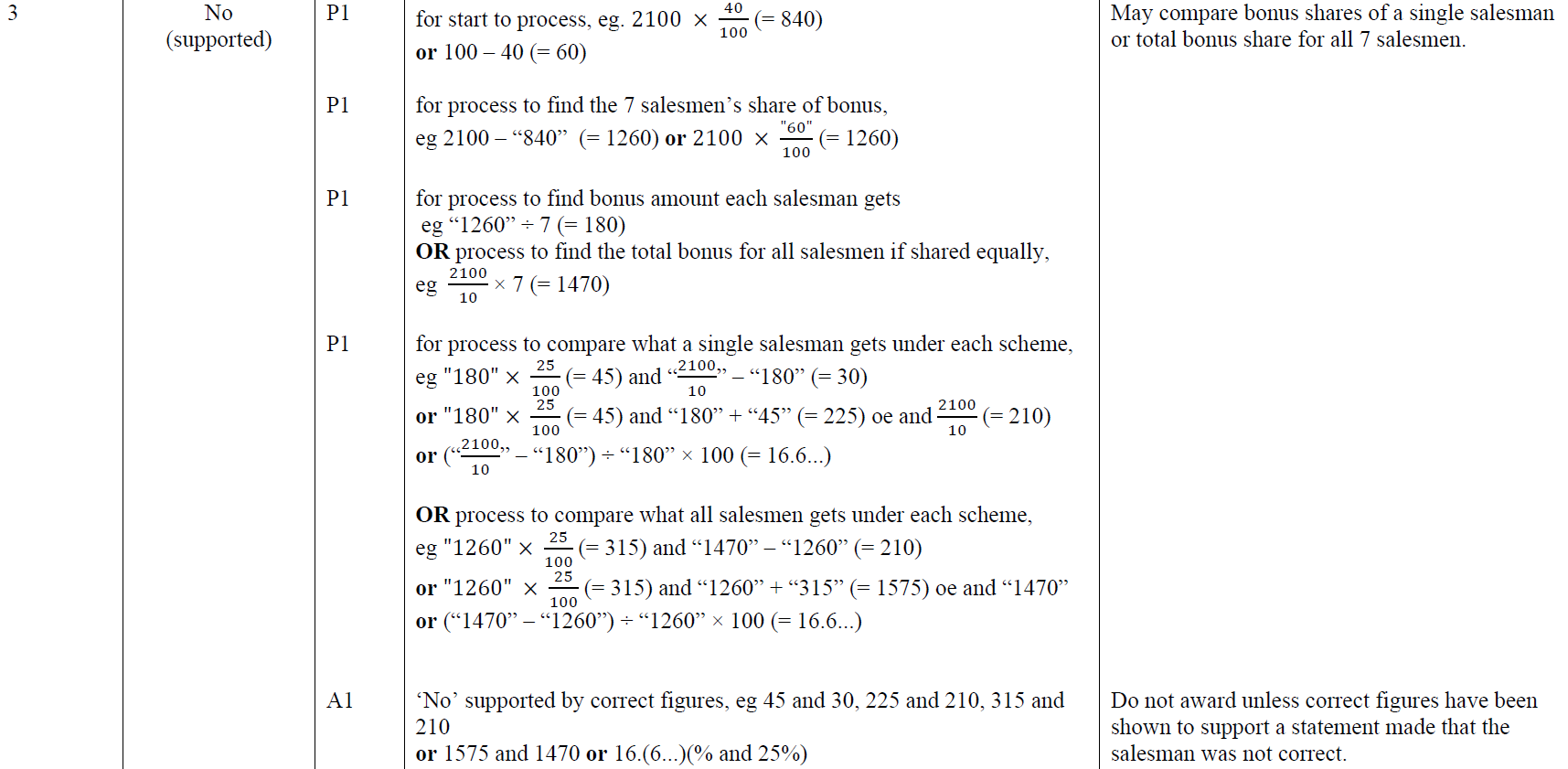 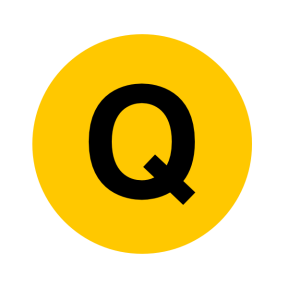 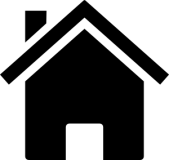 Nov 2018 1H Q11
Number
Percentages
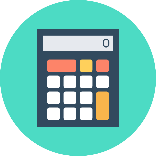 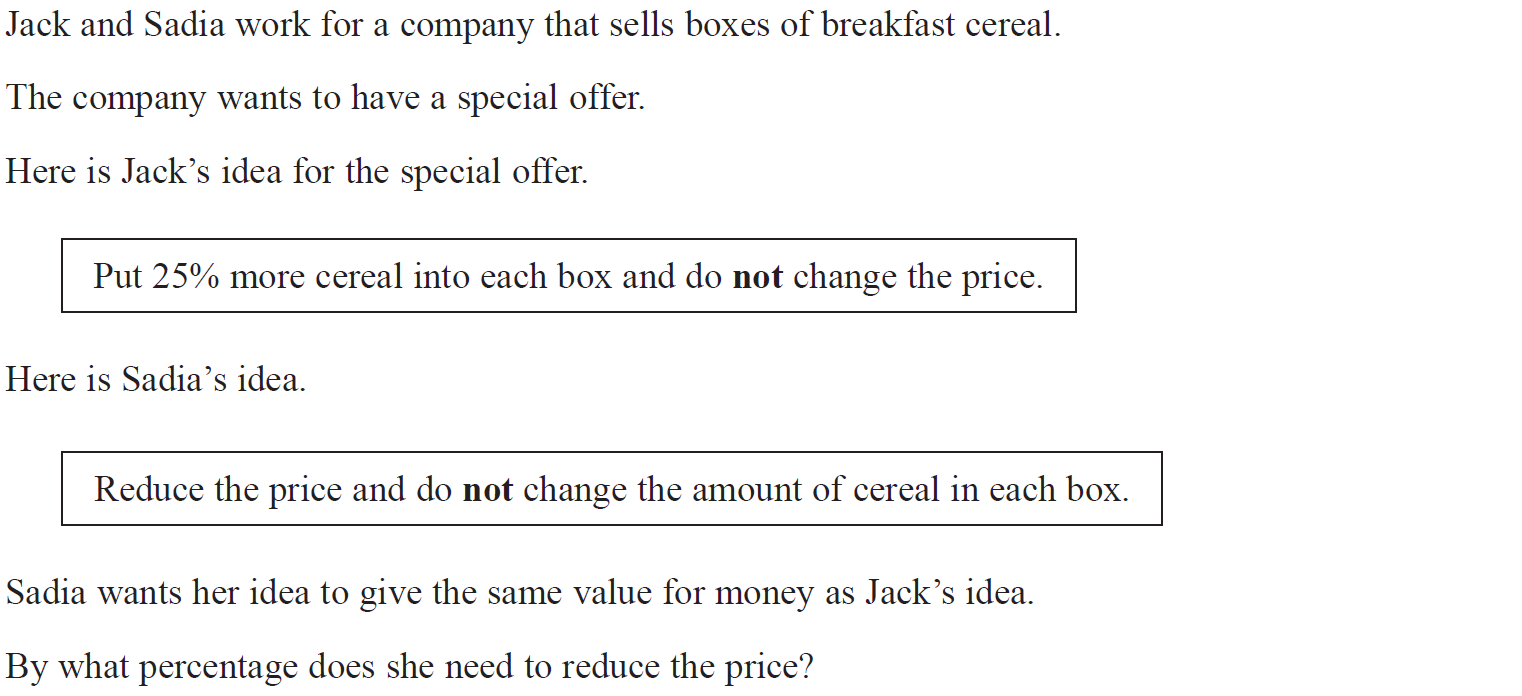 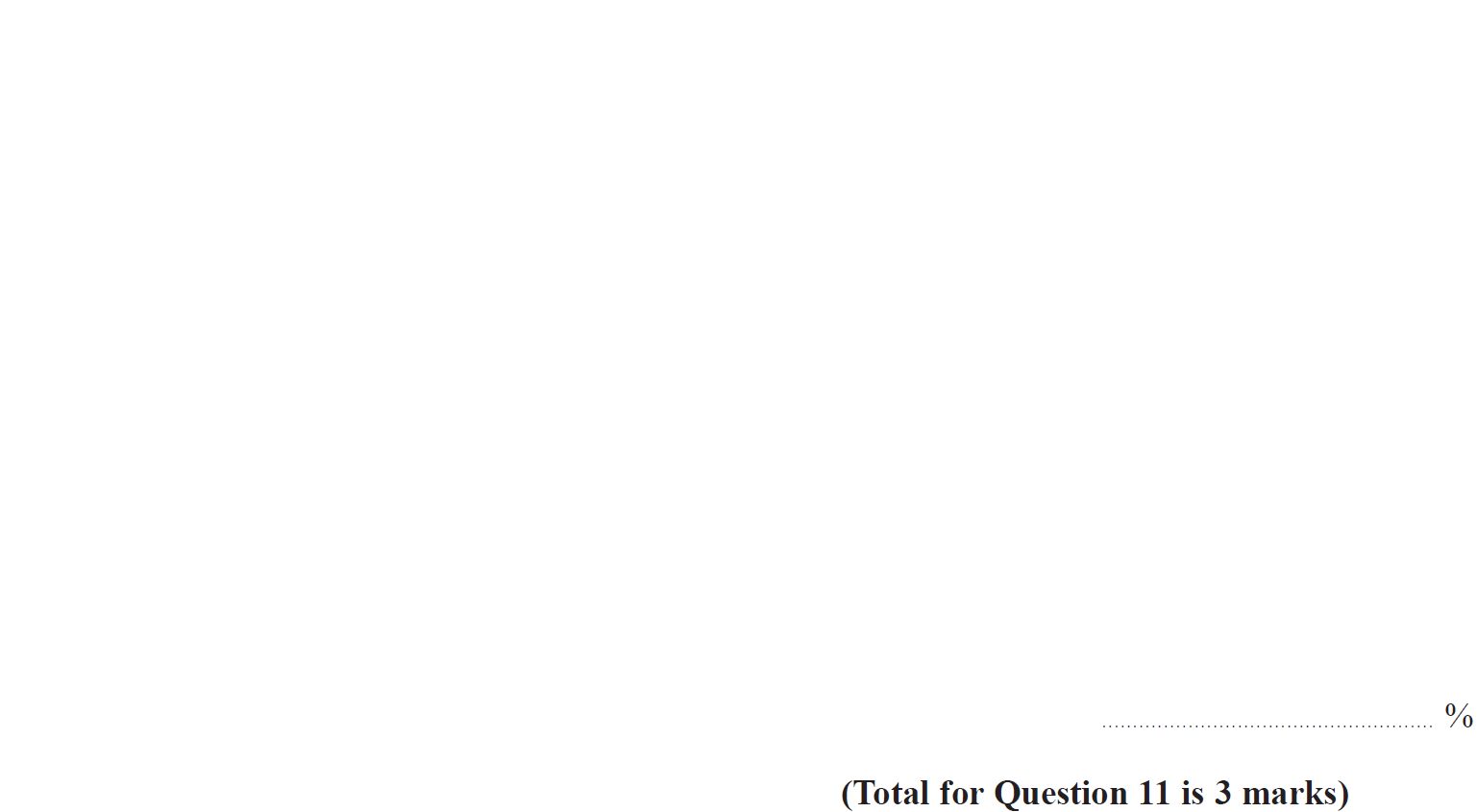 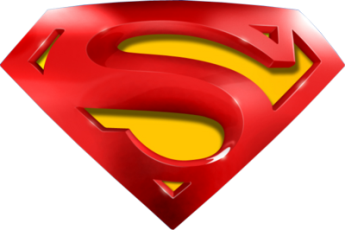 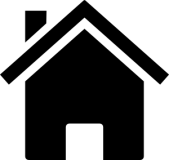 Nov 2018 1H Q11
Number
Percentages
A
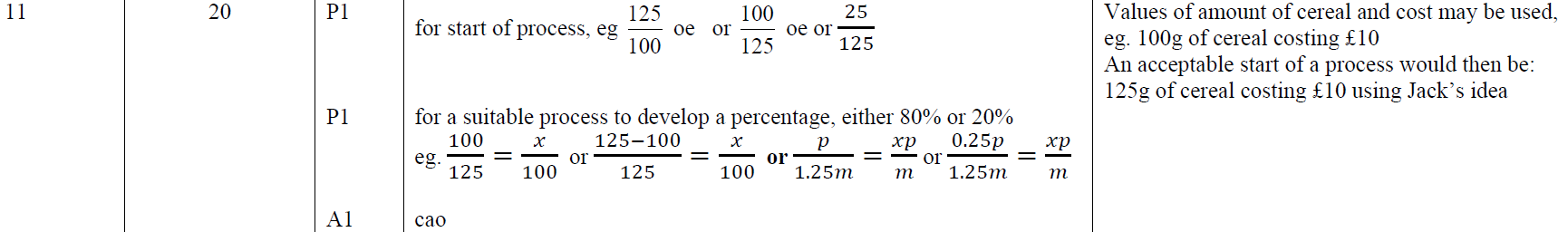 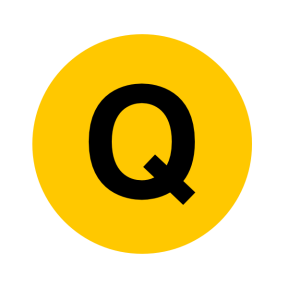 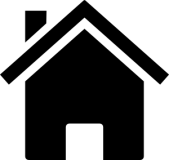 Nov 2018 2H Q4
Number
Percentages
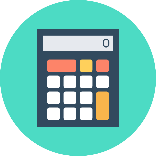 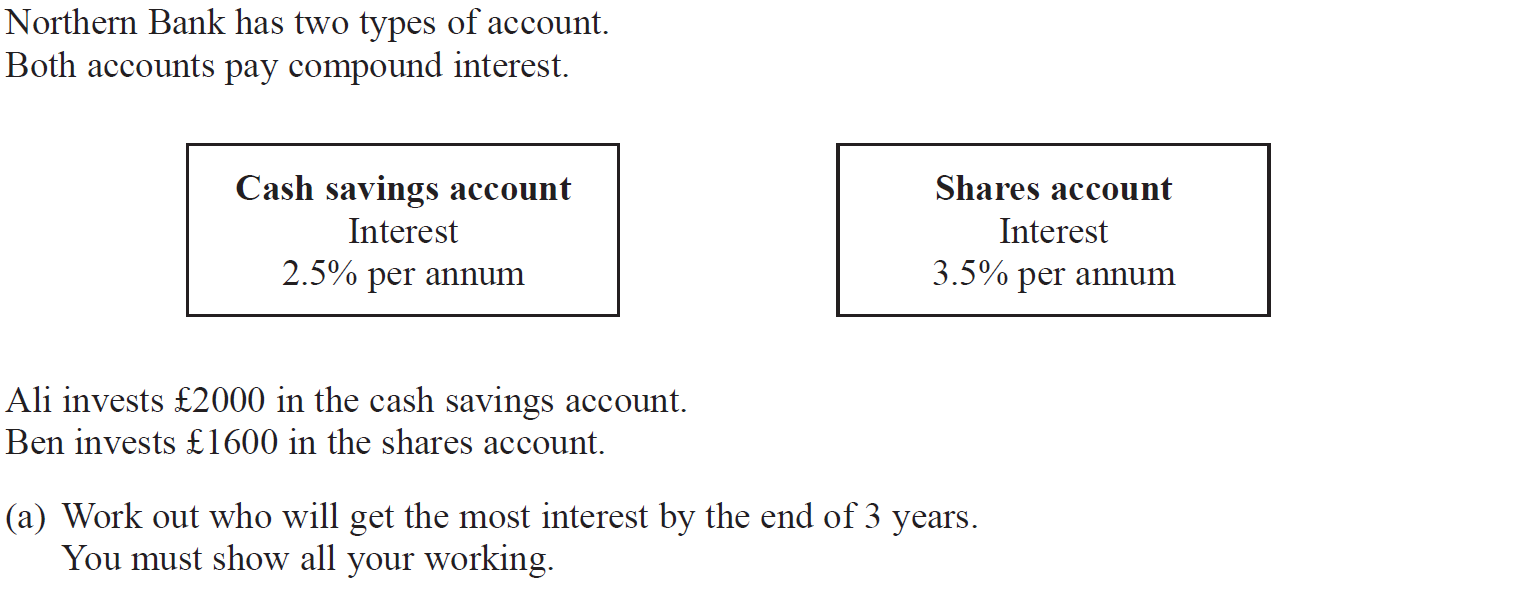 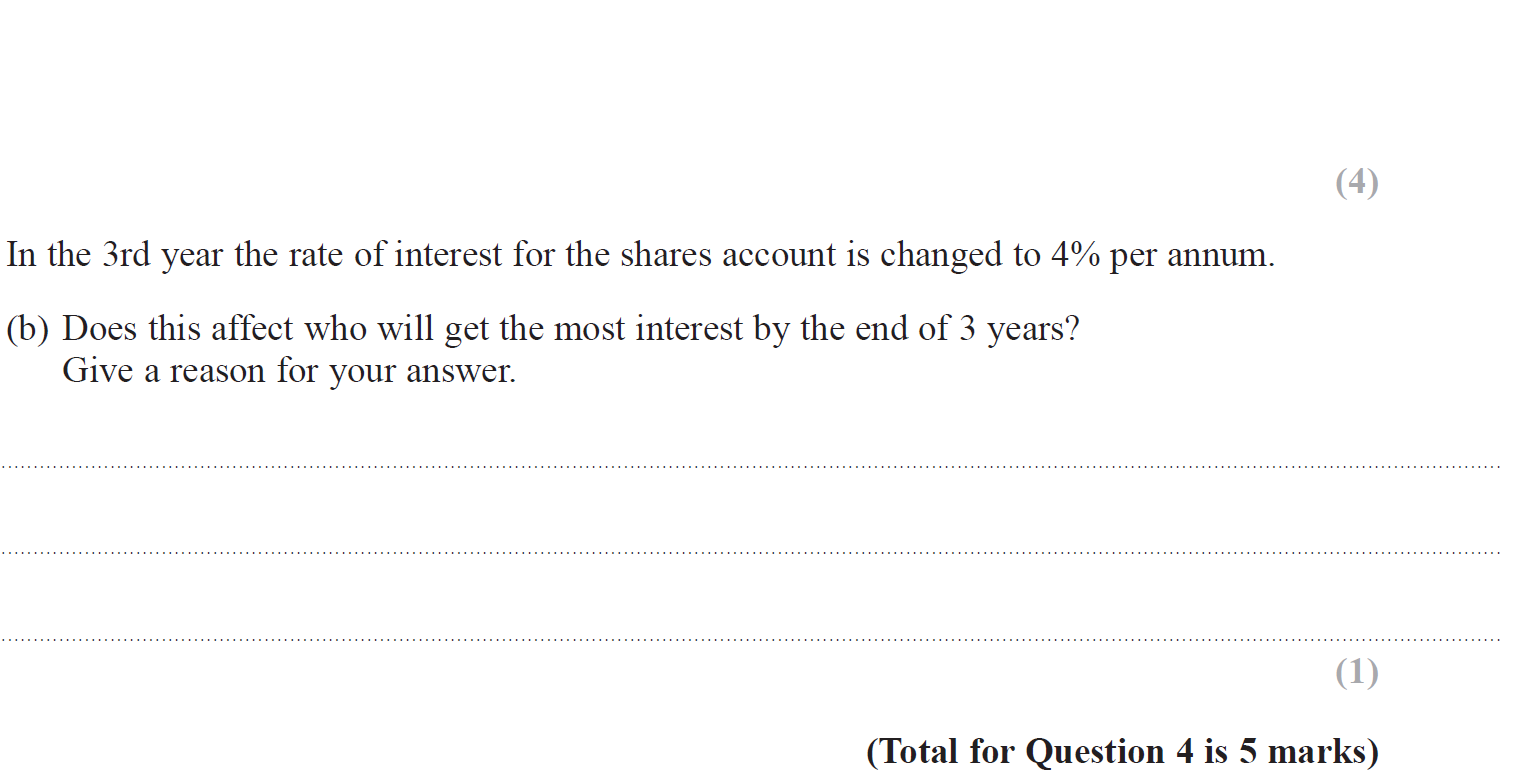 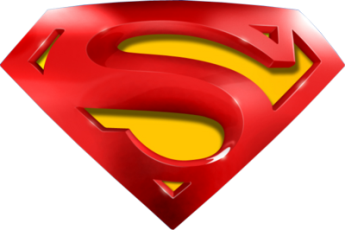 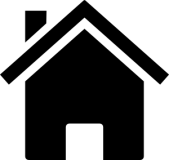 Nov 2018 2H Q4
Number
Percentages
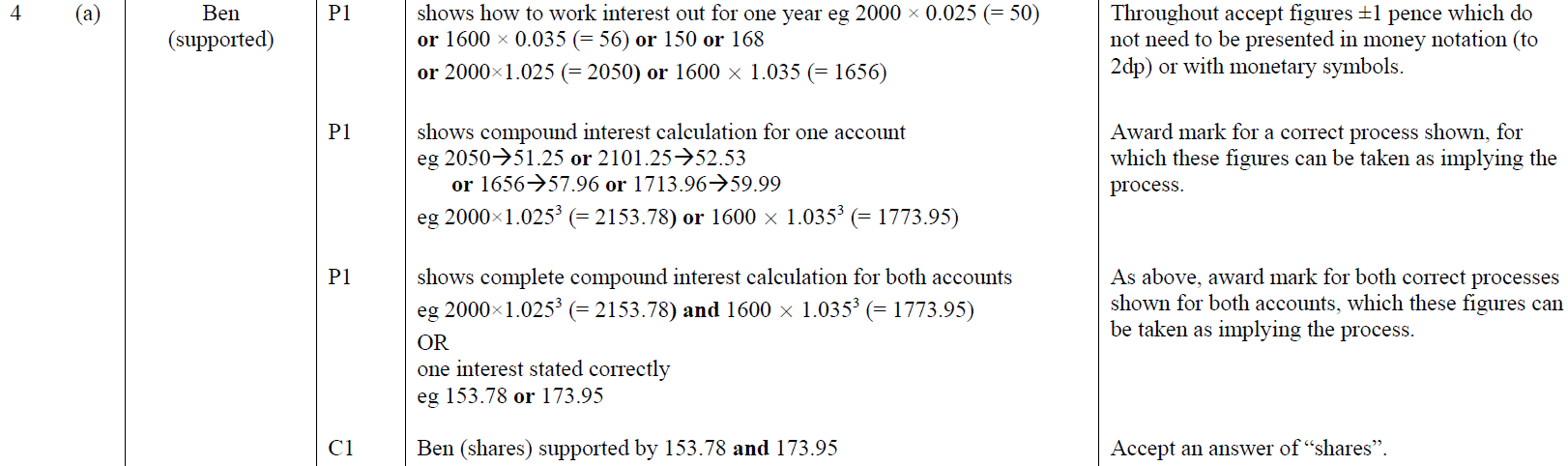 A
B
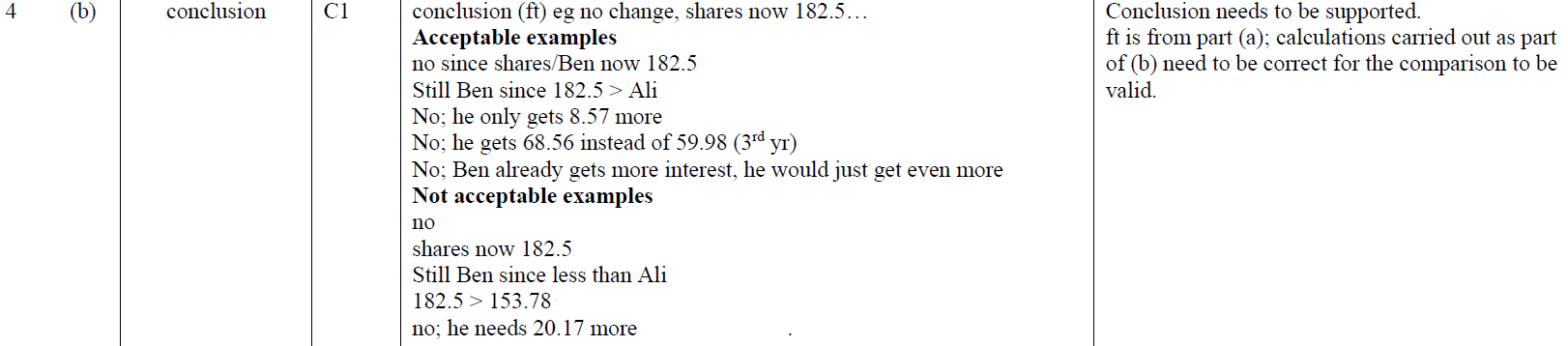 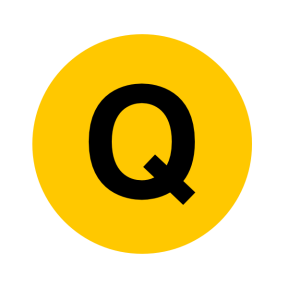 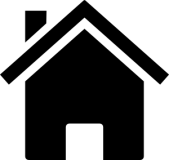 Nov 2018 3H Q2
Number
Percentages
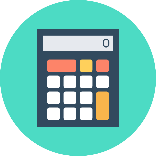 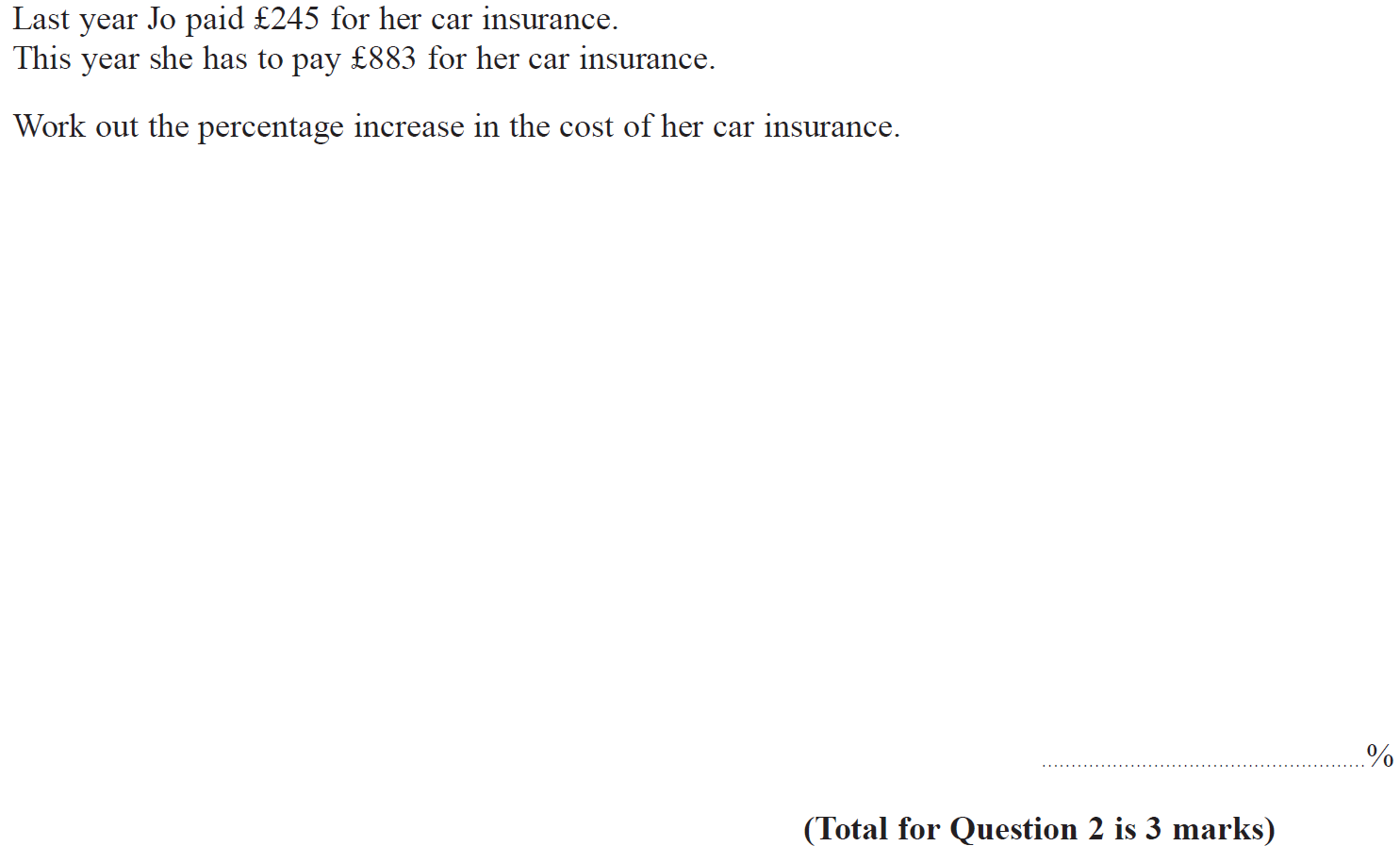 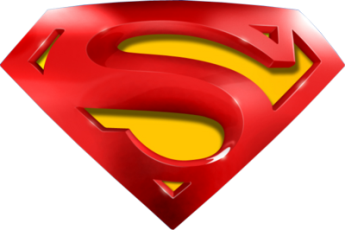 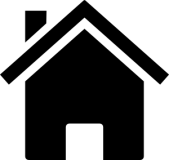 Nov 2018 3H Q2
Number
Percentages
A
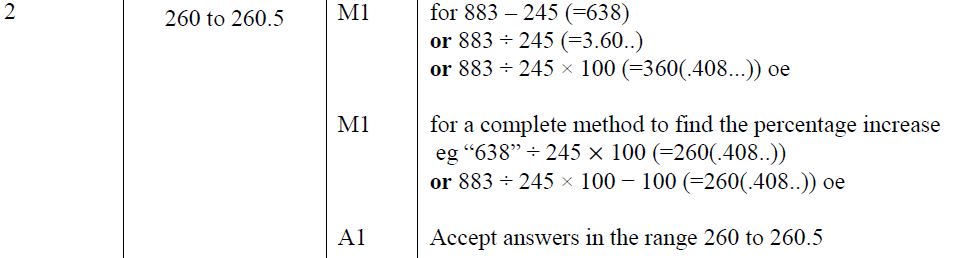 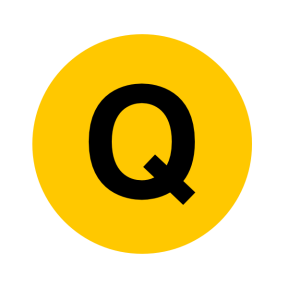 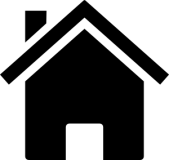 June 2019 3H Q2
Number
Percentages
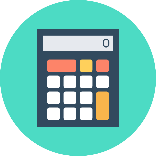 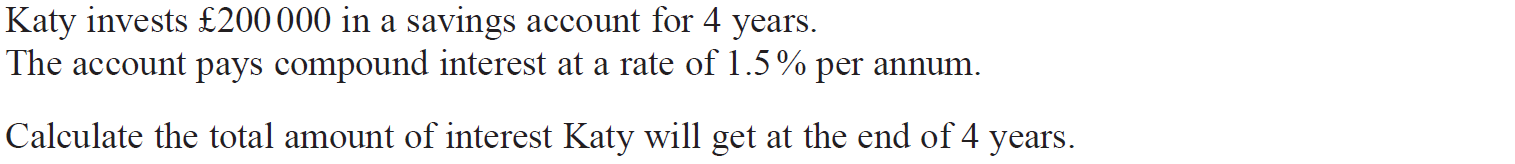 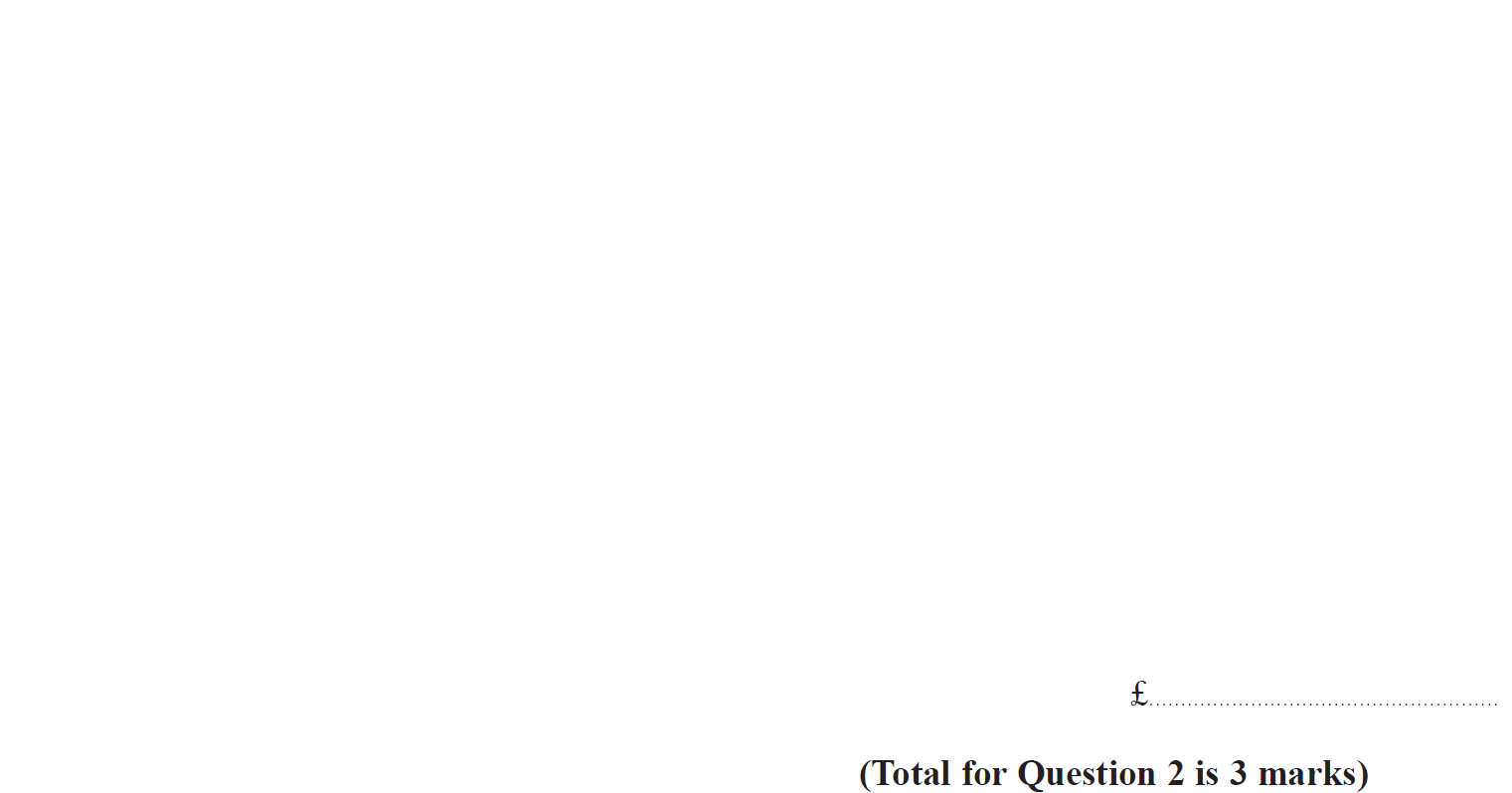 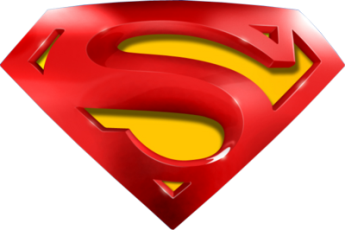 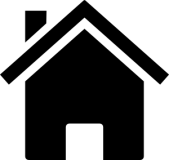 June 2019 3H Q2
Number
Percentages
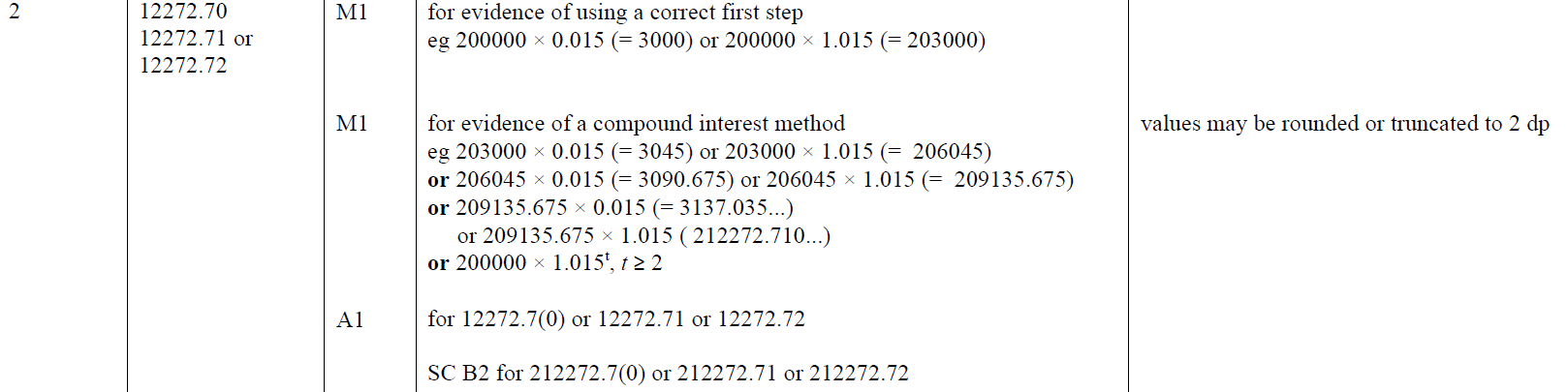 A
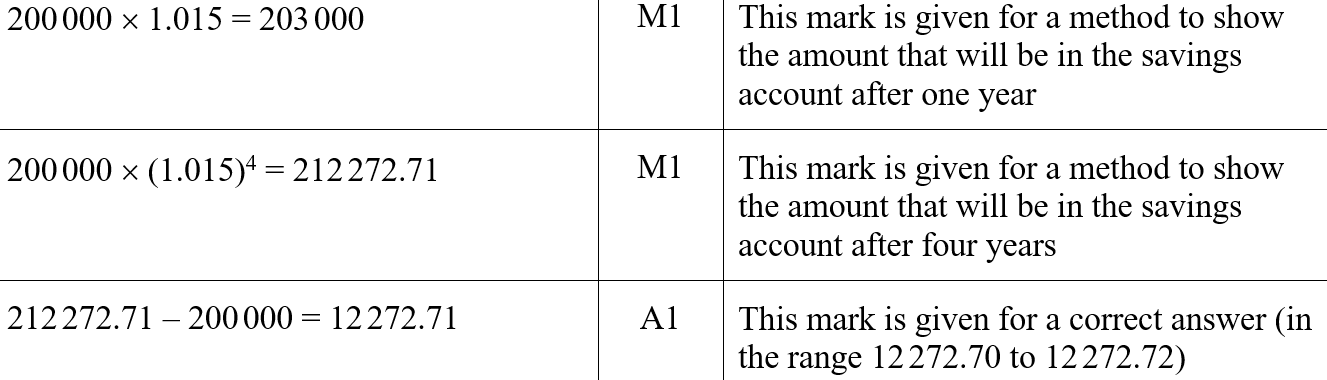 A SF
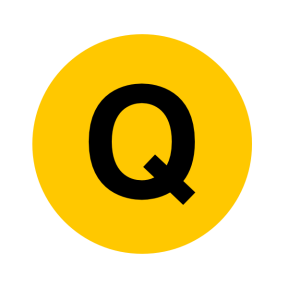 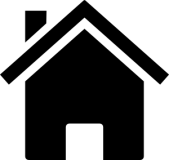 June 2019 3H Q10
Number
Percentages
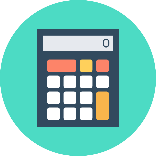 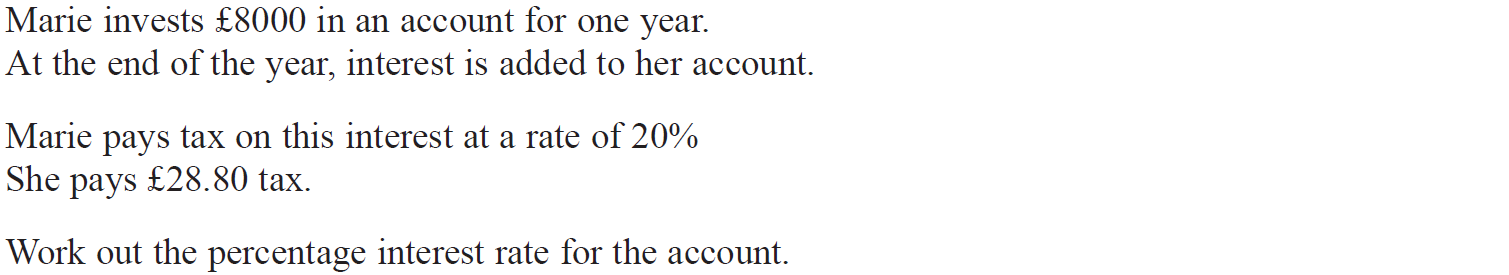 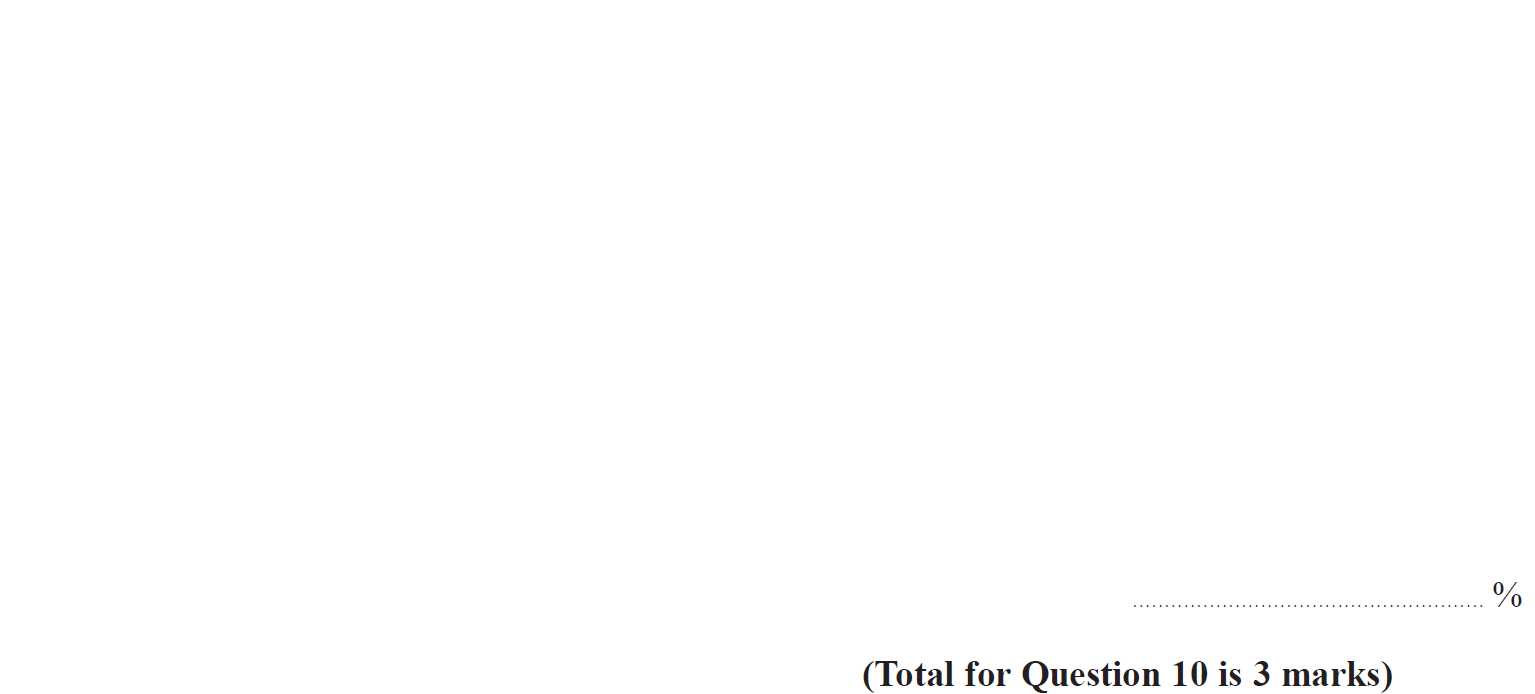 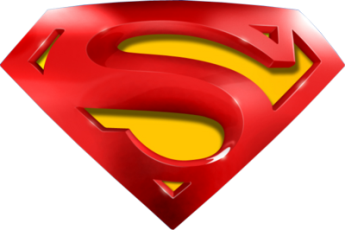 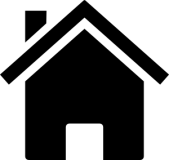 June 2019 3H Q10
Number
Percentages
A
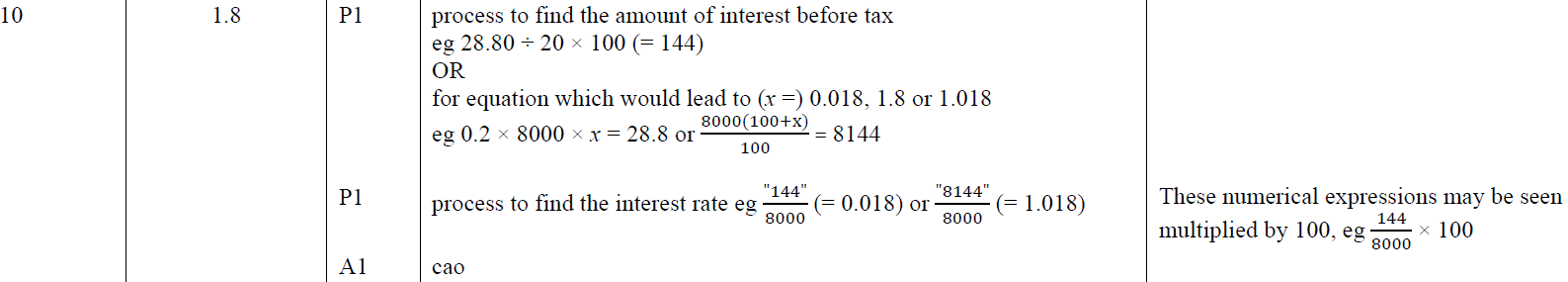 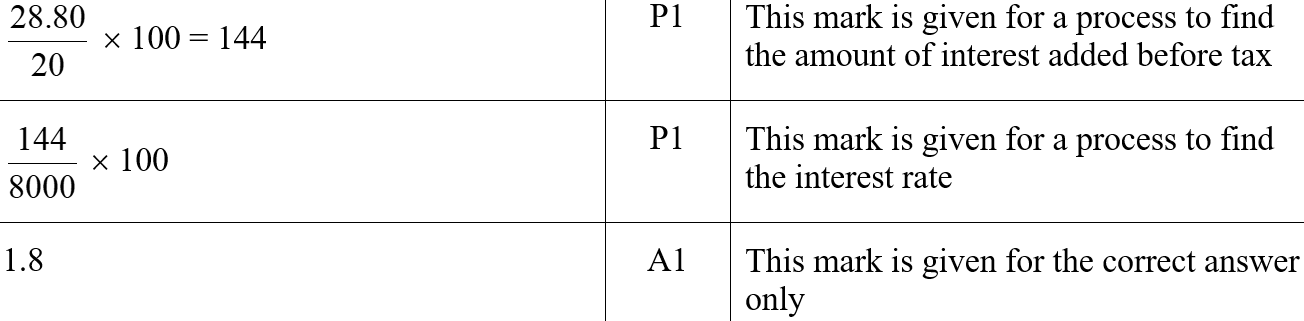 A SF
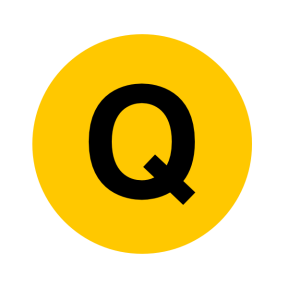 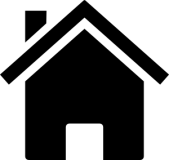 Number
Recurring Decimals
Recurring Decimals
June 2017 2H Q16
SAM
2H Q15
Nov 2017 1H Q8
Spec 2
3H Q19
Nov 2017 1H Q15
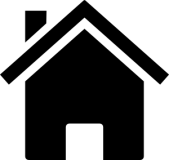 SAM 2H Q15
Number
Recurring Decimals
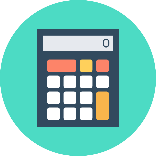 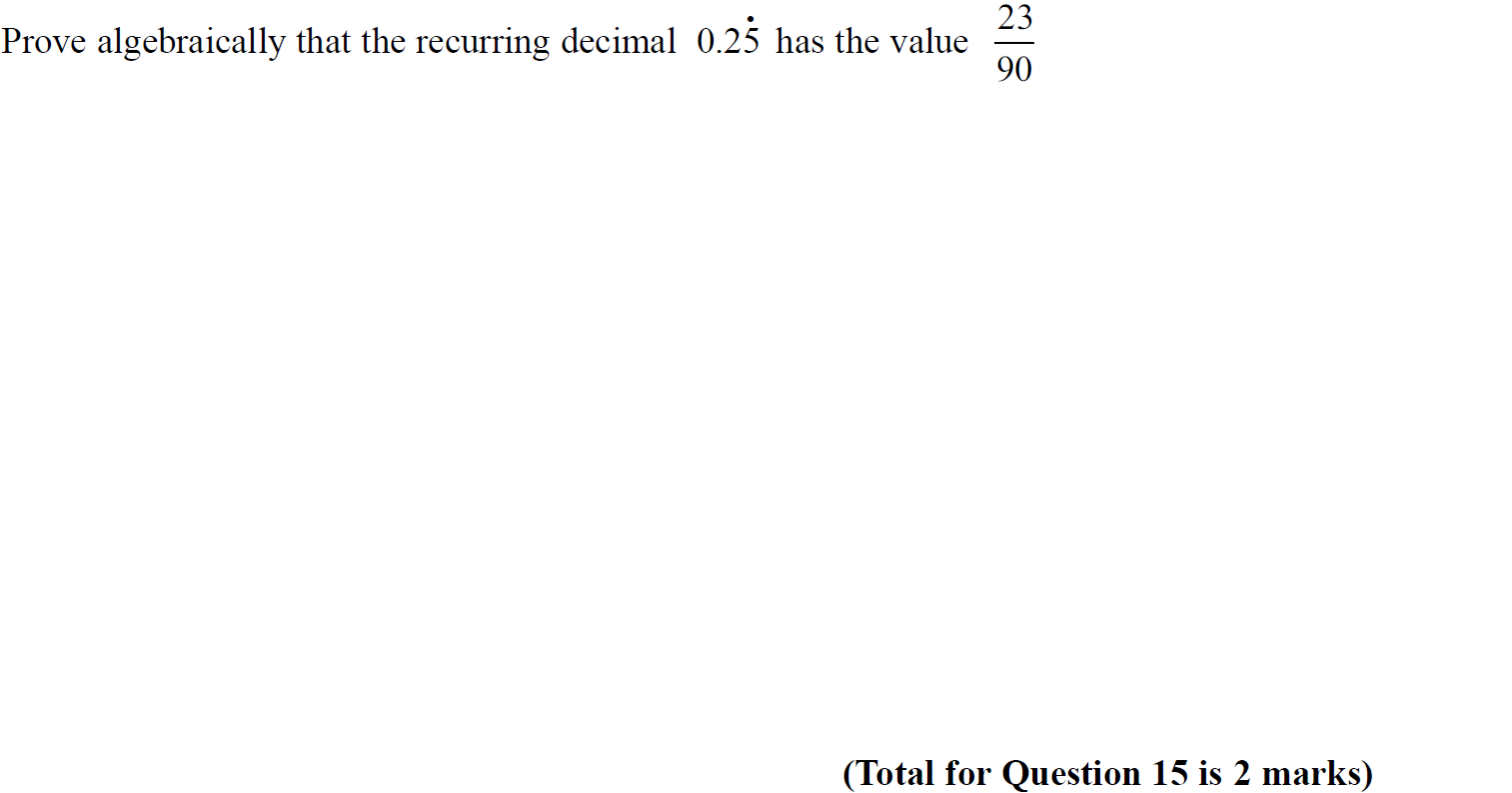 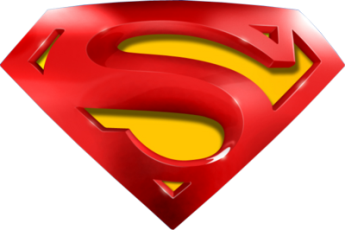 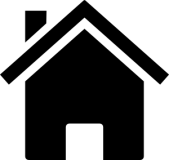 SAM 2H Q15
Number
Recurring Decimals
A
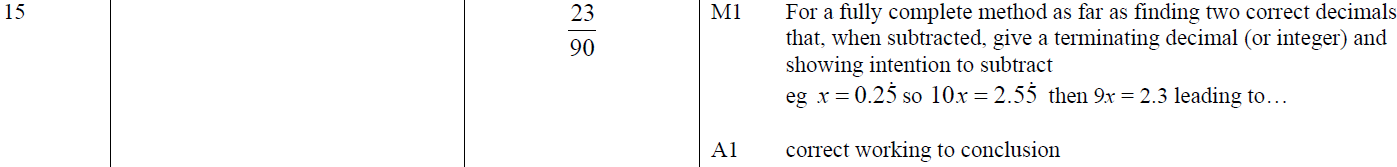 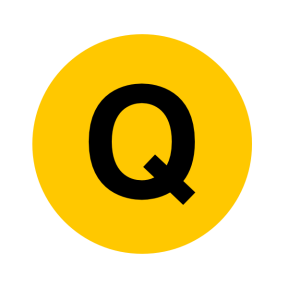 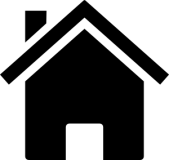 Specimen Set 2 3H Q19
Number
Recurring Decimals
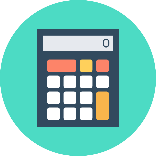 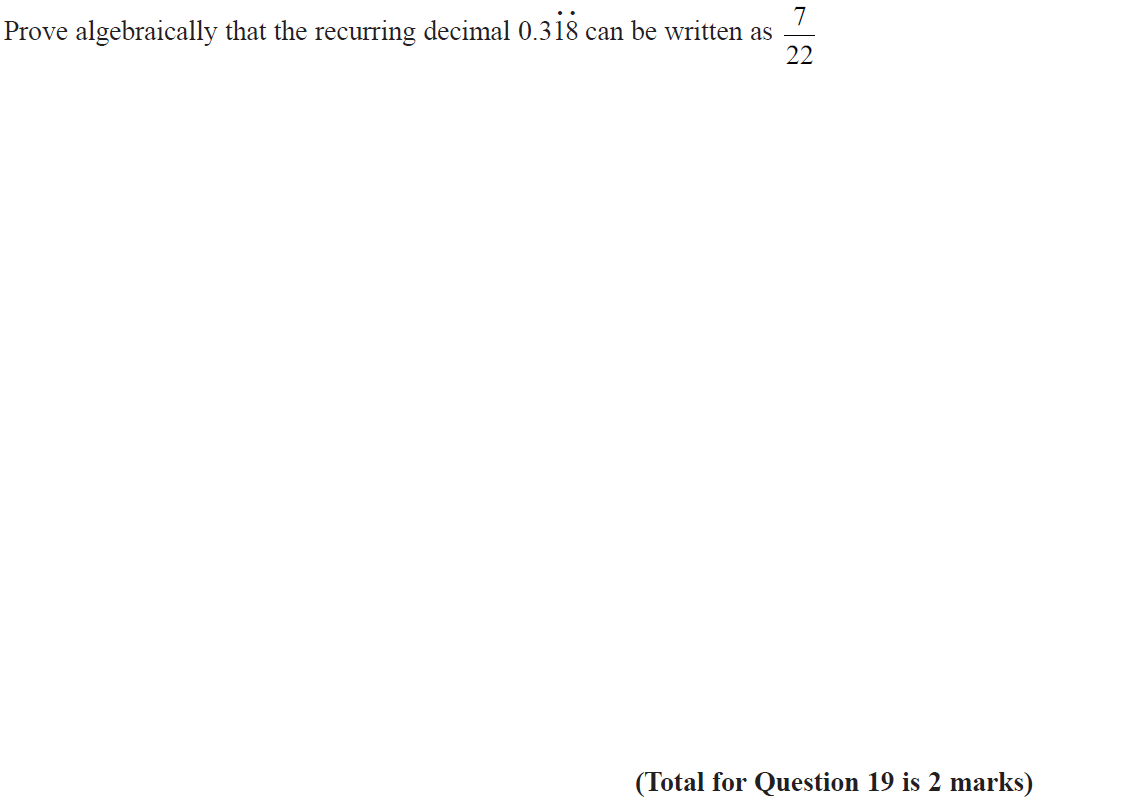 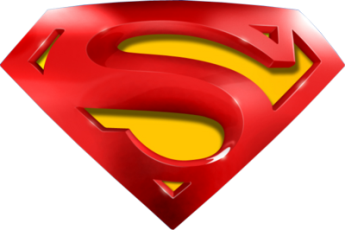 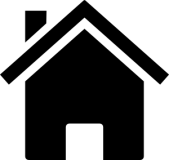 Specimen Set 2 3H Q19
Number
Recurring Decimals
A
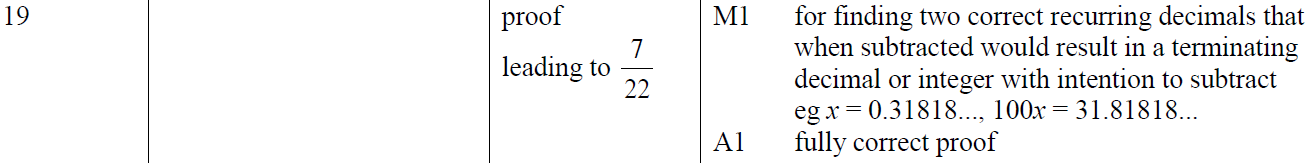 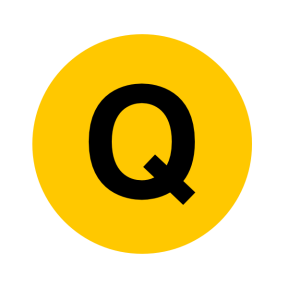 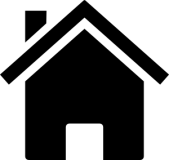 June 2017 2H Q16
Number
Recurring Decimals
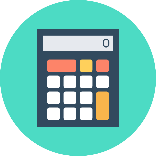 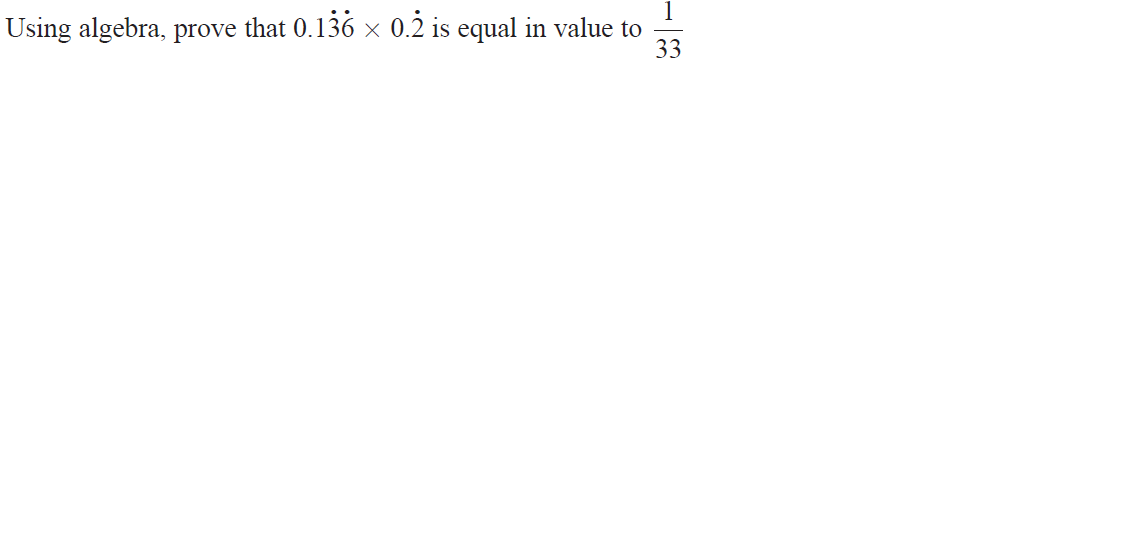 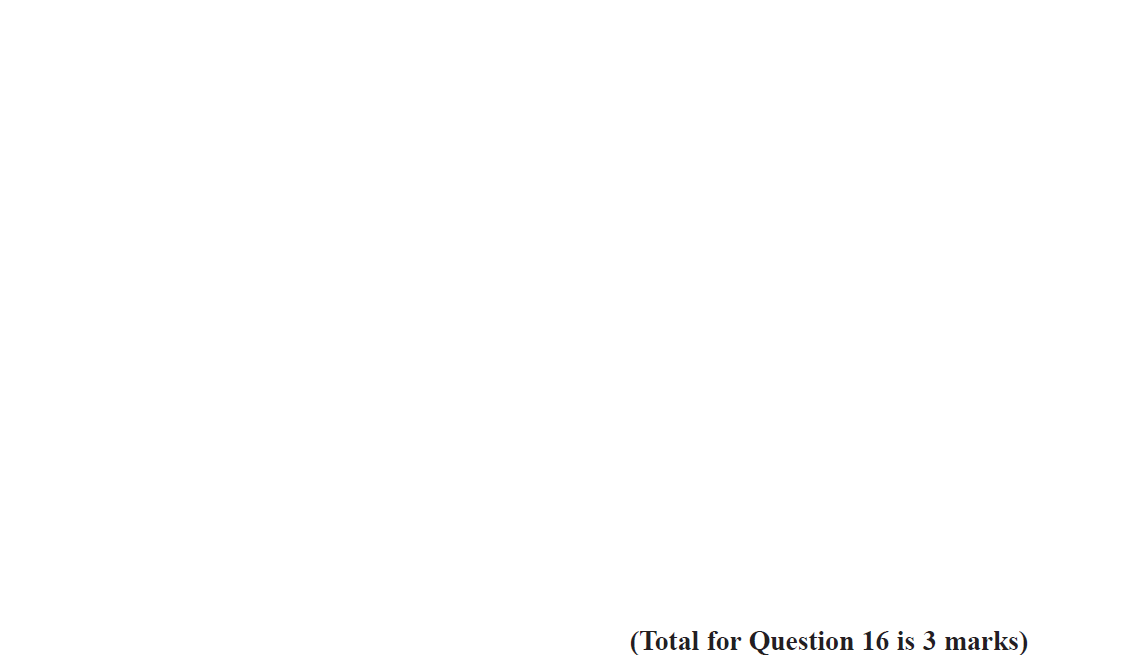 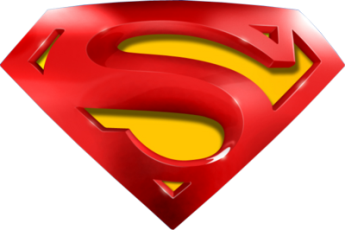 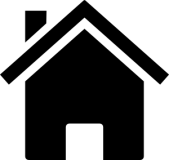 June 2017 2H Q16
Number
Recurring Decimals
A
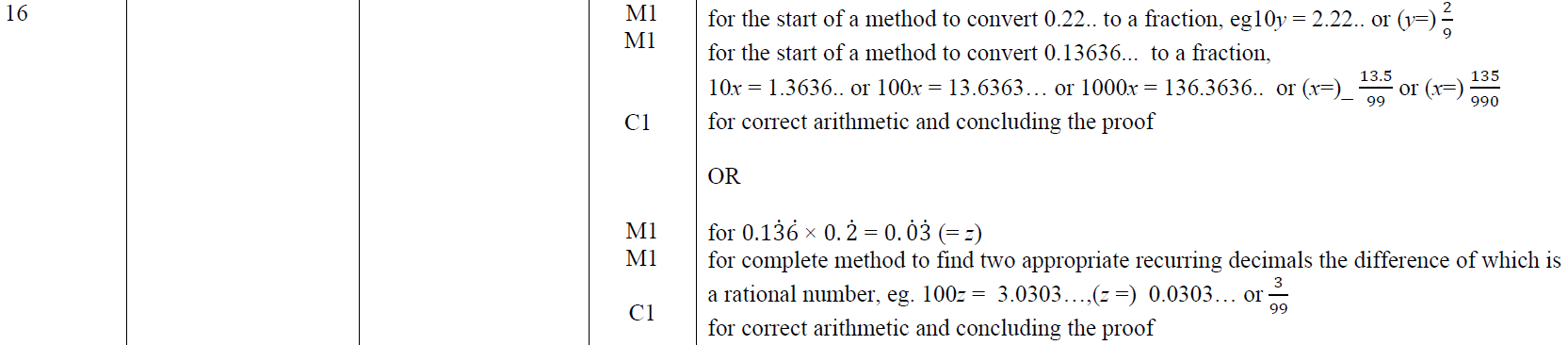 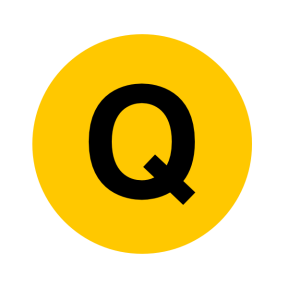 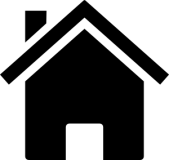 Nov 2017 1H Q8
Number
Recurring Decimals
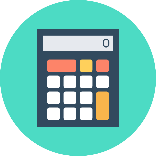 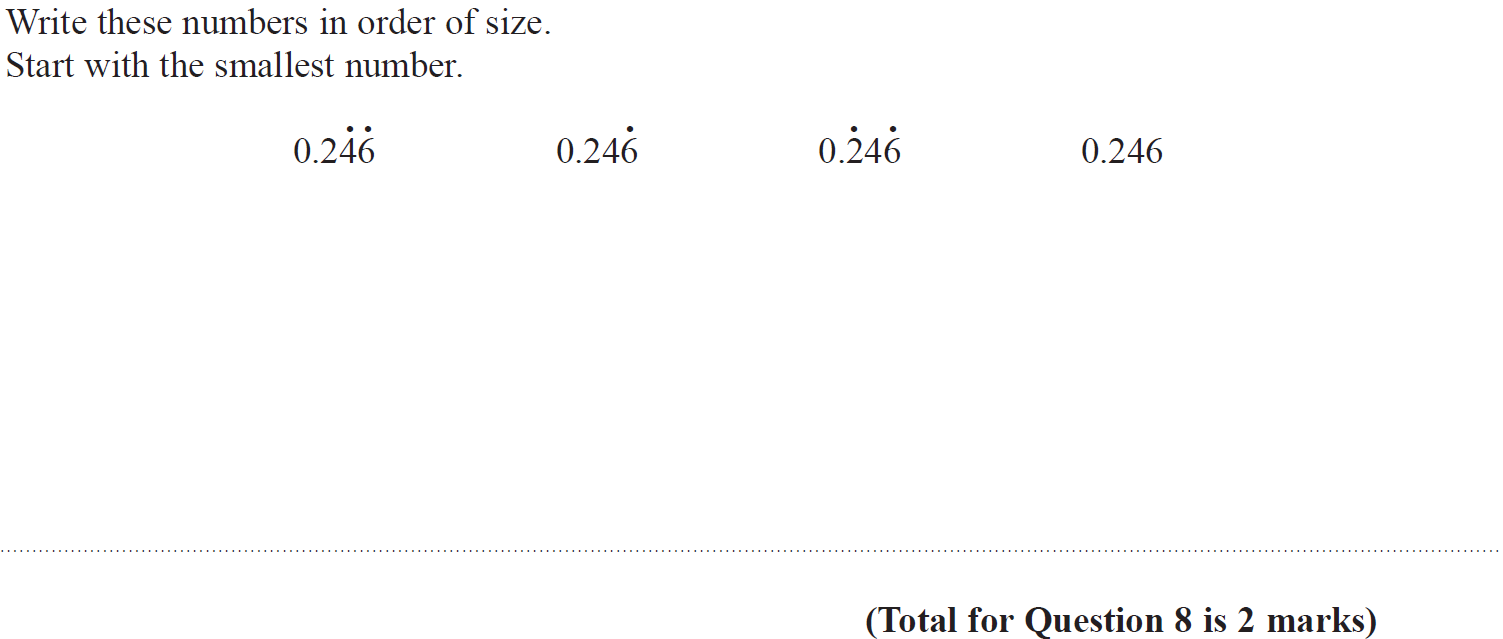 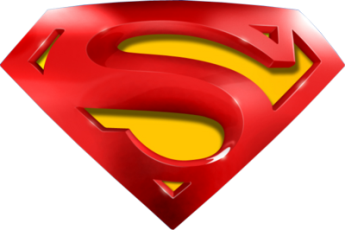 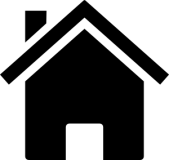 Nov 2017 1H Q8
Number
Recurring Decimals
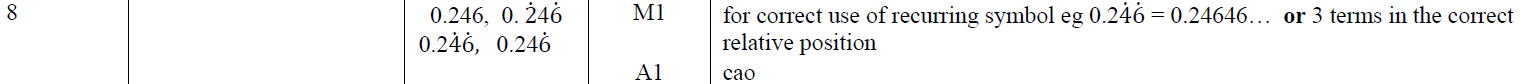 A
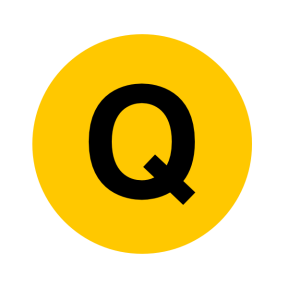 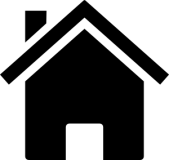 Nov 2017 1H Q15
Number
Recurring Decimals
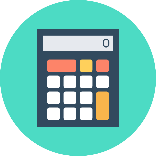 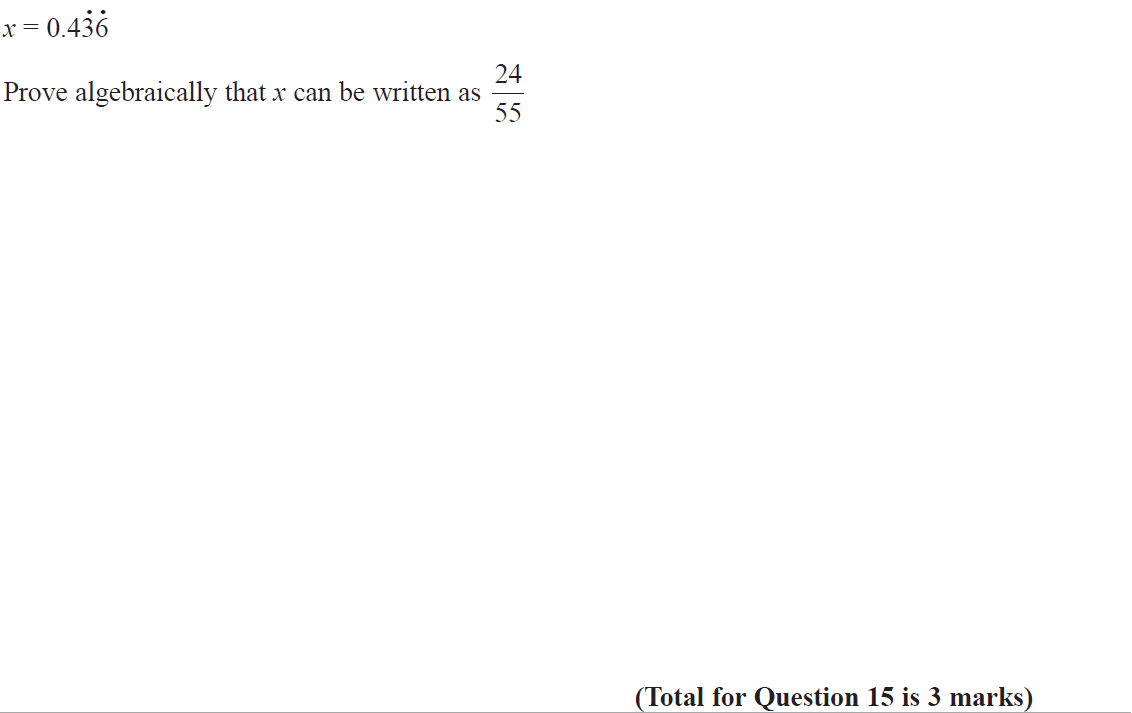 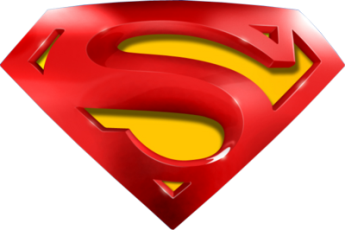 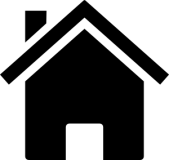 Nov 2017 1H Q15
Number
Recurring Decimals
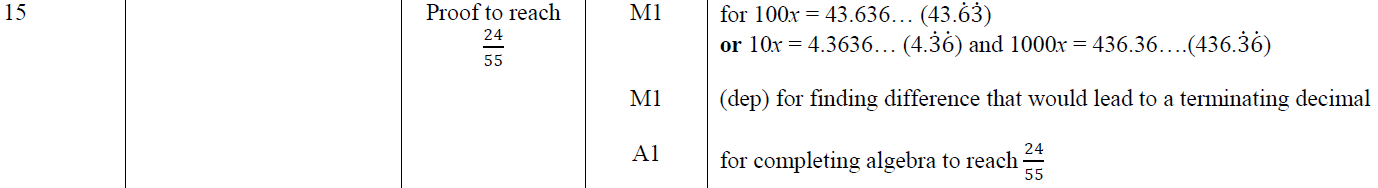 A
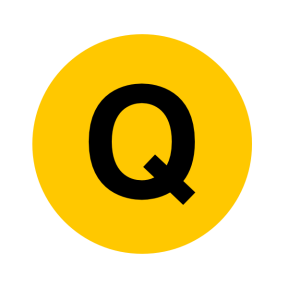 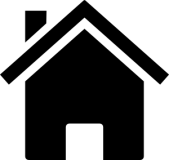 Shape & Space
Notes on Shape & Space Questions for Edexcel
Advanced Trig refers to the cosine and sine rules, as well as the formula for the area of a triangle

Basic Trig, as with Pythagoras only refer to the use of 2D right angled triangles (although these may be in a 3D context). There are lots of questions which require both trigonometry and Pythagoras in their approach.

There is a large crossover between ‘Angles in Polygons’ and ‘Angles (Including Parallel Lines)’ with many questions requiring angle property knowledge of certain types of quadrilaterals
 
The topic of constructions (and loci) has not come up yet.

I have included cylinder questions within the Prisms sub-topic due to ease of grouping questions together.

The sectors questions highlighted in orange are only those questions where the angle is not easily divisible from 360 (90 and 60 are not highlighted)
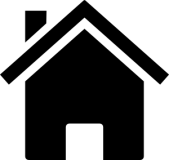 Shape & Space
Shape & Space
Angles and Properties of Polygons
Angles (Including Parallel Lines)
Vectors
Transformations of Shapes
Circle Theorems
Constructions
Similar Shapes
2D Area & Perimeter
Volume & Surface Area
Circles & Sectors
Prisms
Basic Trigonometry
Advanced Trigonometry
Pythagoras
Trig Exact Values & Graphs
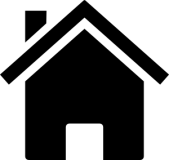 Notes
Many Q’s require Trig & Pythag
Shape & Space
Polygons
Angles and Properties of Polygons
May 2017
1H Q18
SAM
1H Q8
June 2017
3H Q5
SAM
3H Q13
Nov 2017
2H Q12
Spec 2
2H Q4
June 2018
3H Q8
June 2019
3H Q5
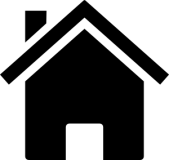 Properties of Quadrilaterals
SAM 1H Q8
Shape & Space
Polygons
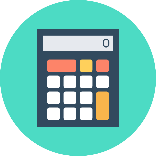 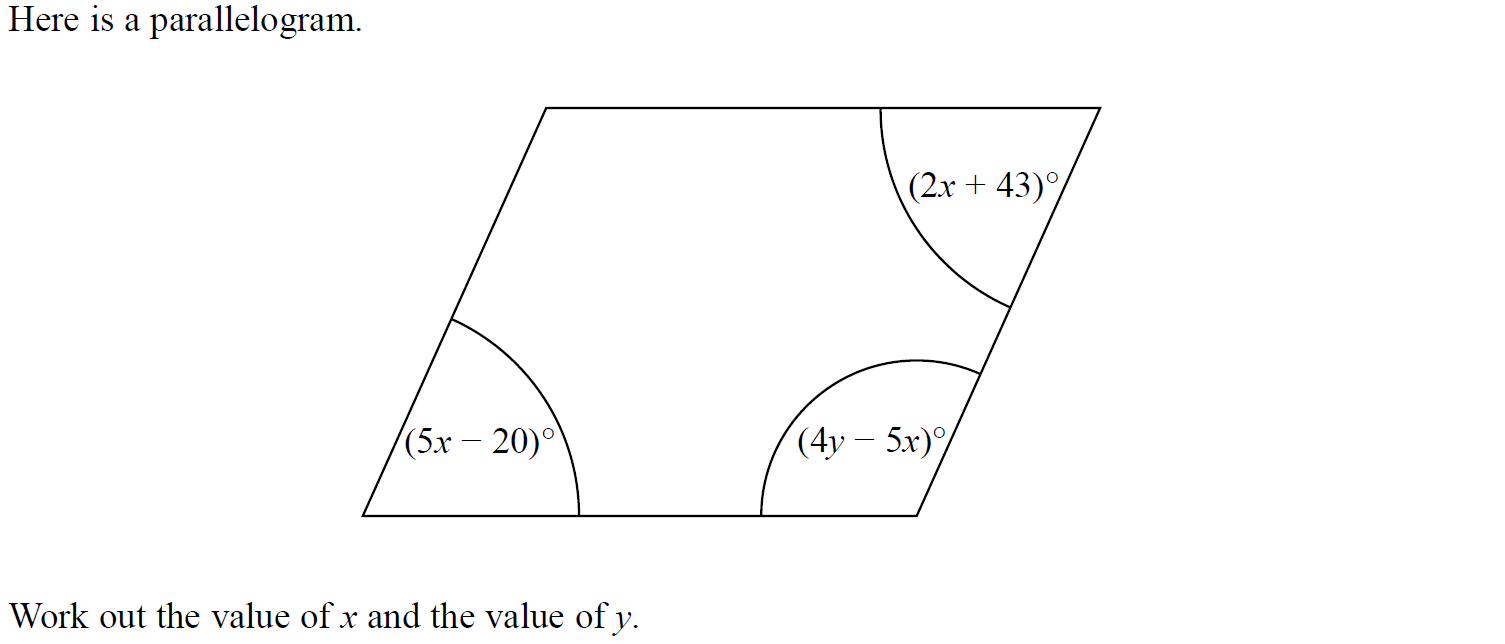 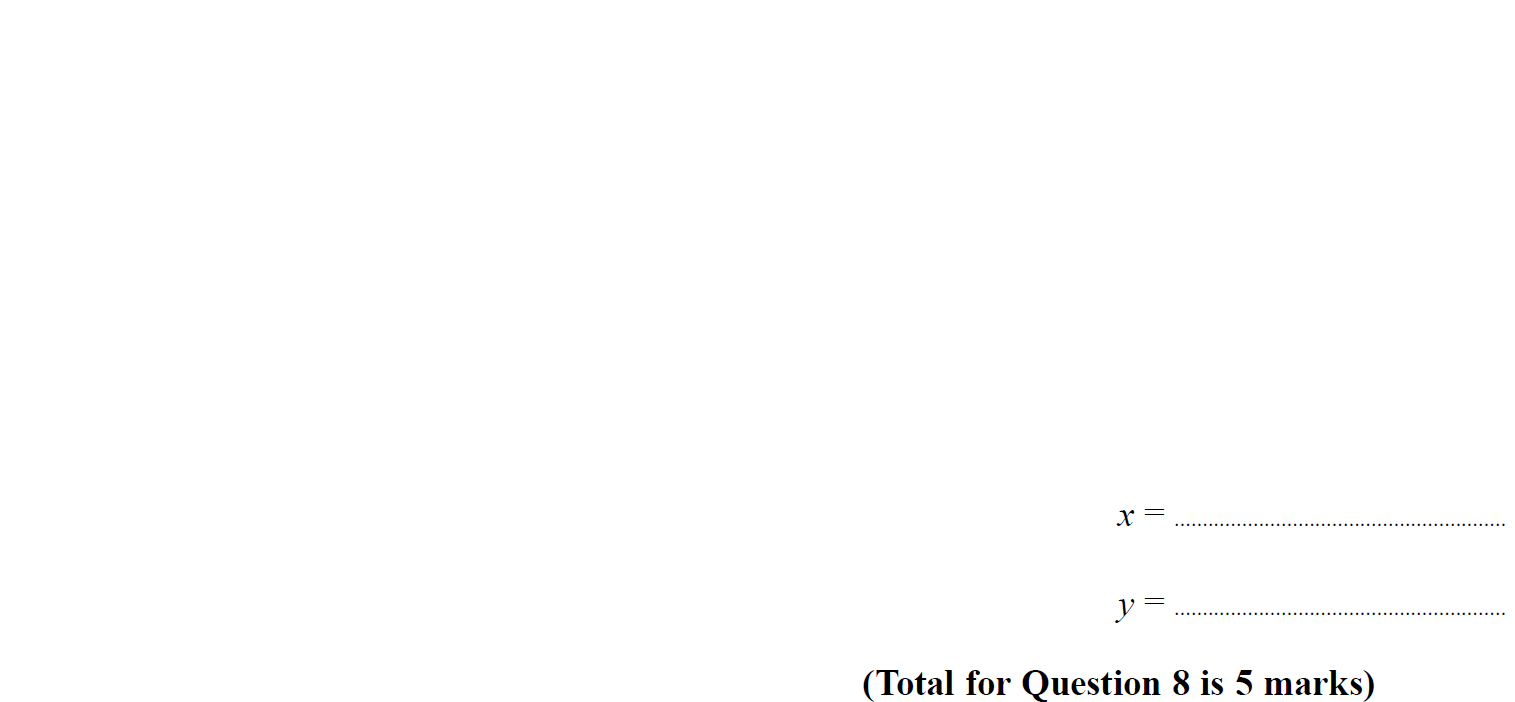 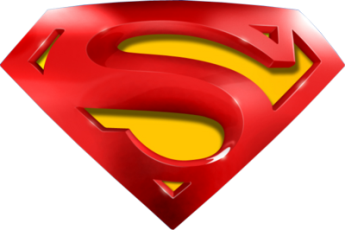 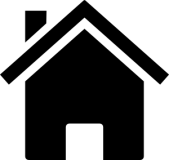 SAM 1H Q8
Shape & Space
Polygons
A
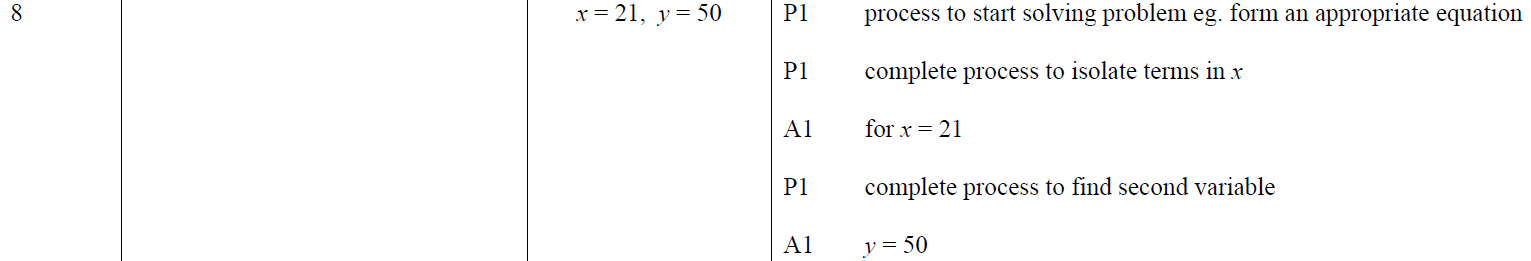 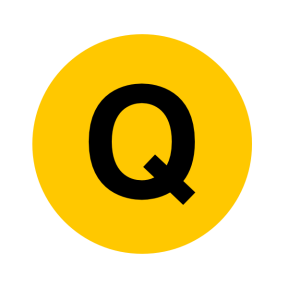 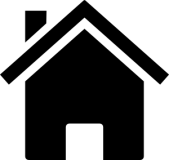 SAM 3H Q13
Shape & Space
Polygons
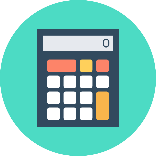 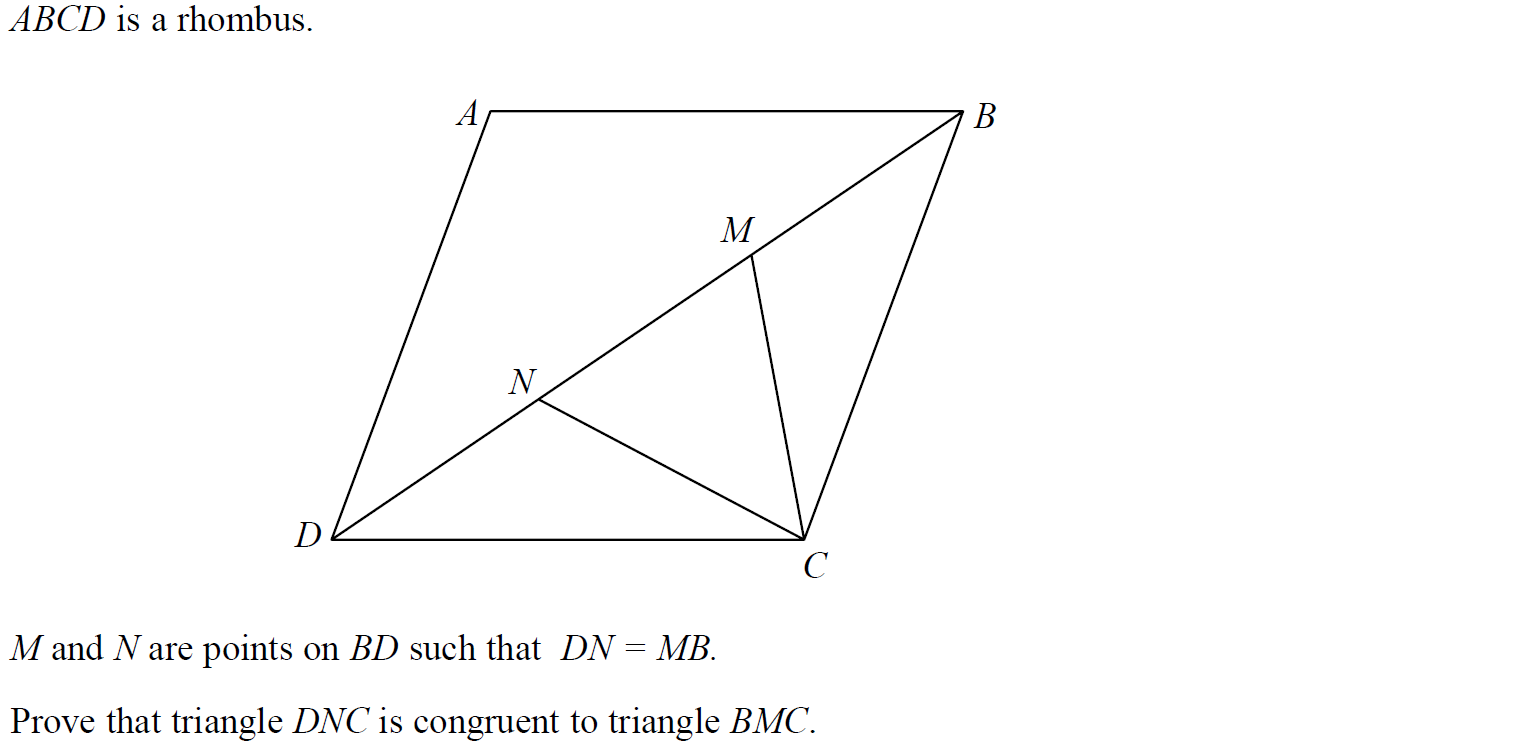 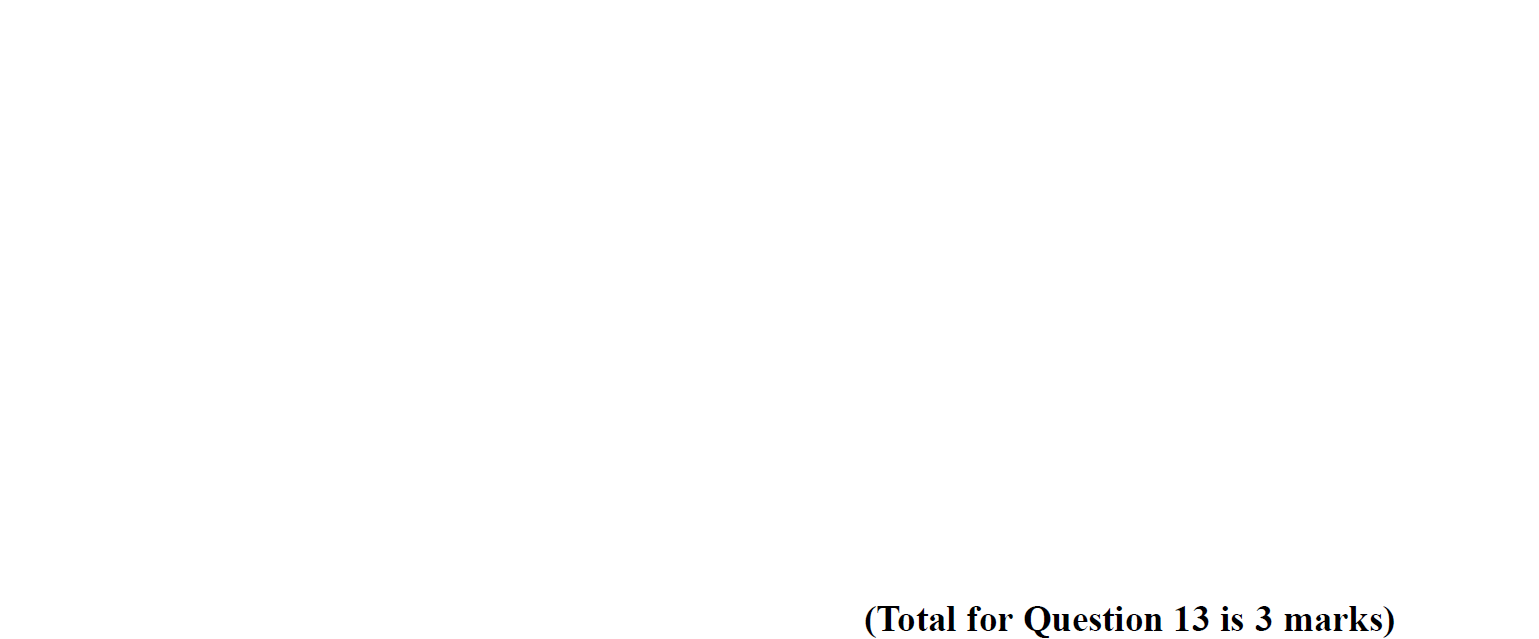 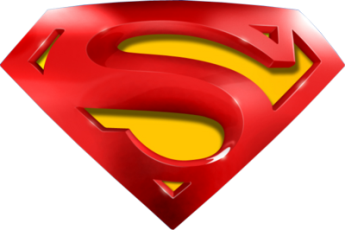 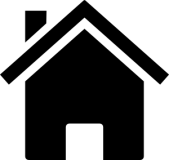 SAM 3H Q13
Shape & Space
Polygons
A
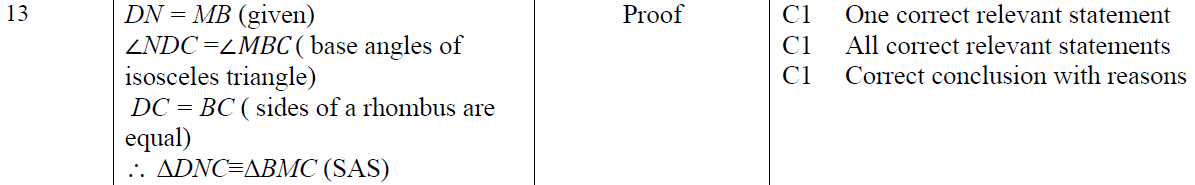 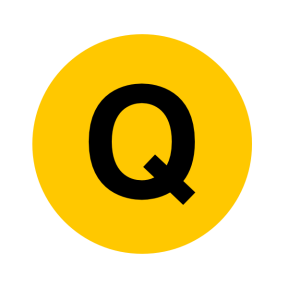 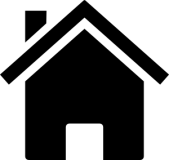 Specimen Set 2 2H Q4
Shape & Space
Polygons
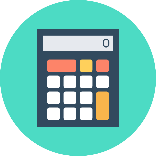 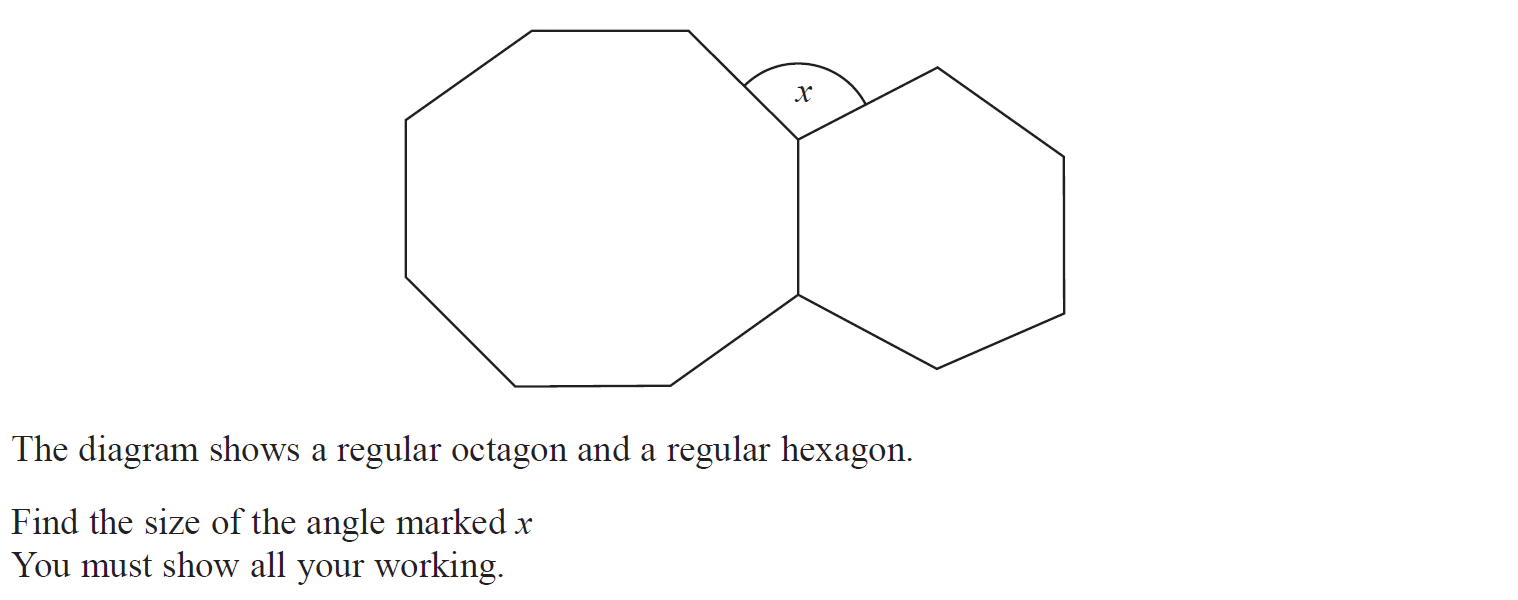 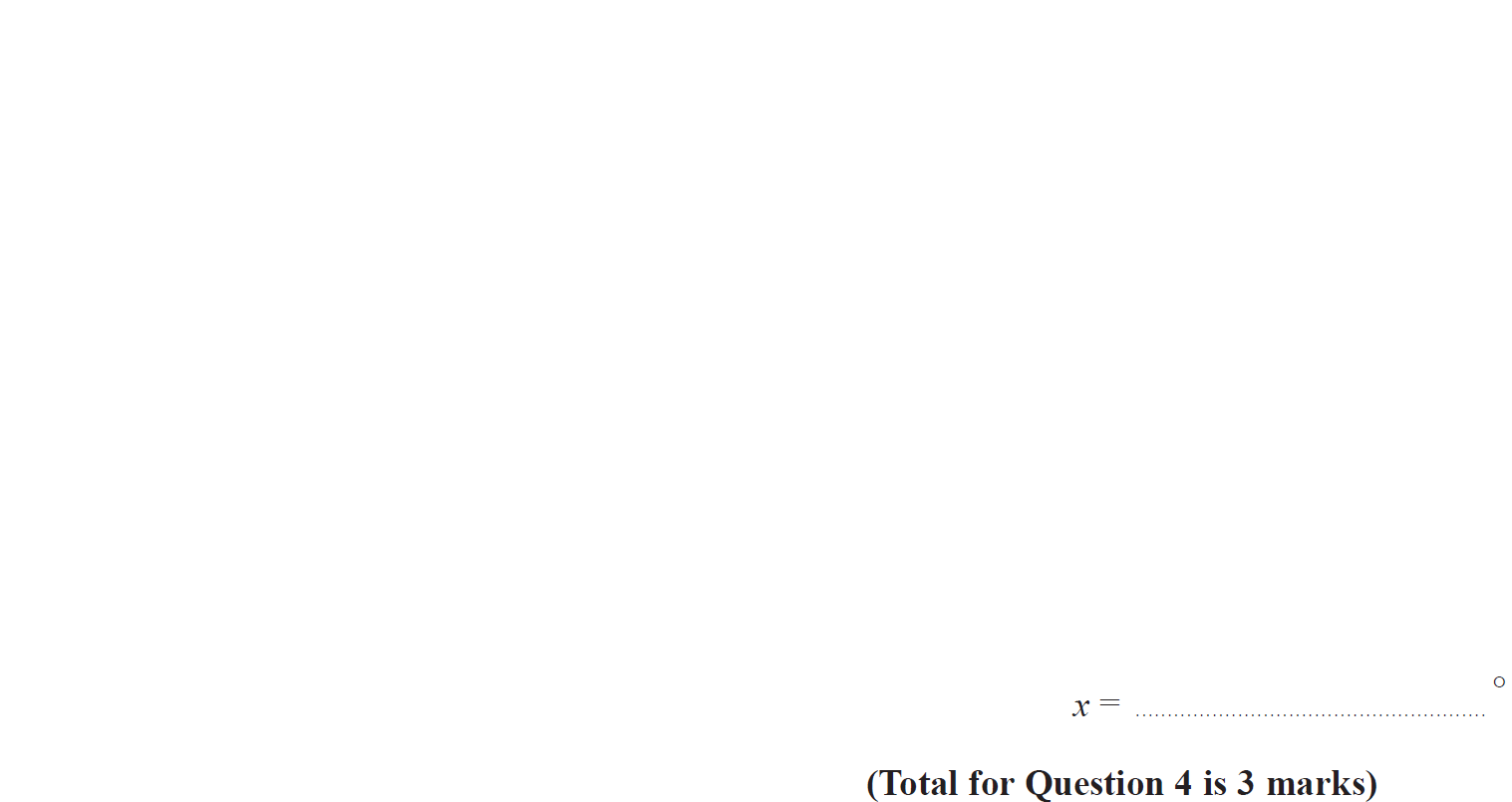 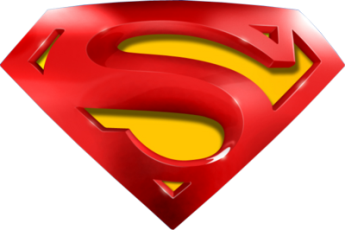 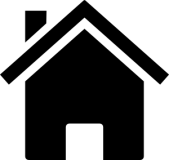 Specimen Set 2 2H Q4
Shape & Space
Polygons
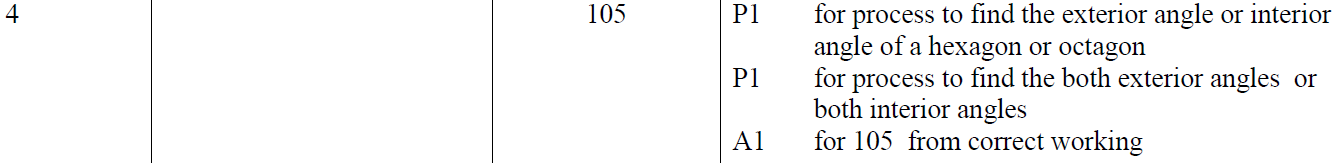 A
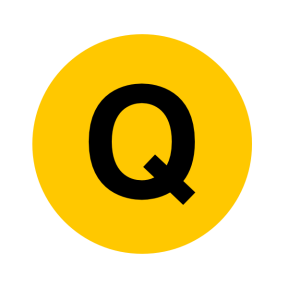 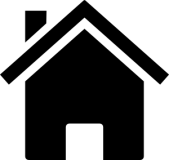 May 2017 1H Q18
Shape & Space
Polygons
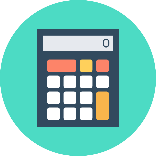 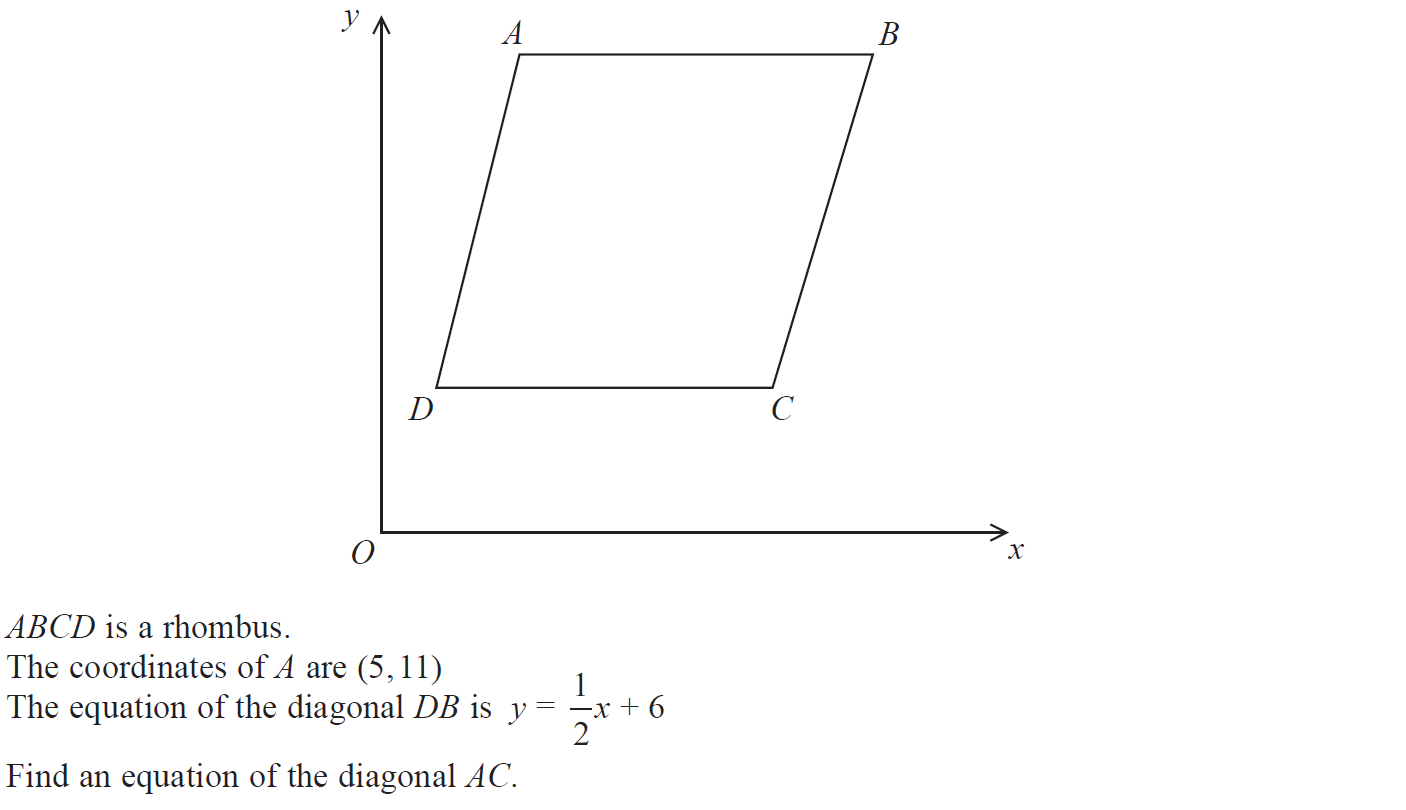 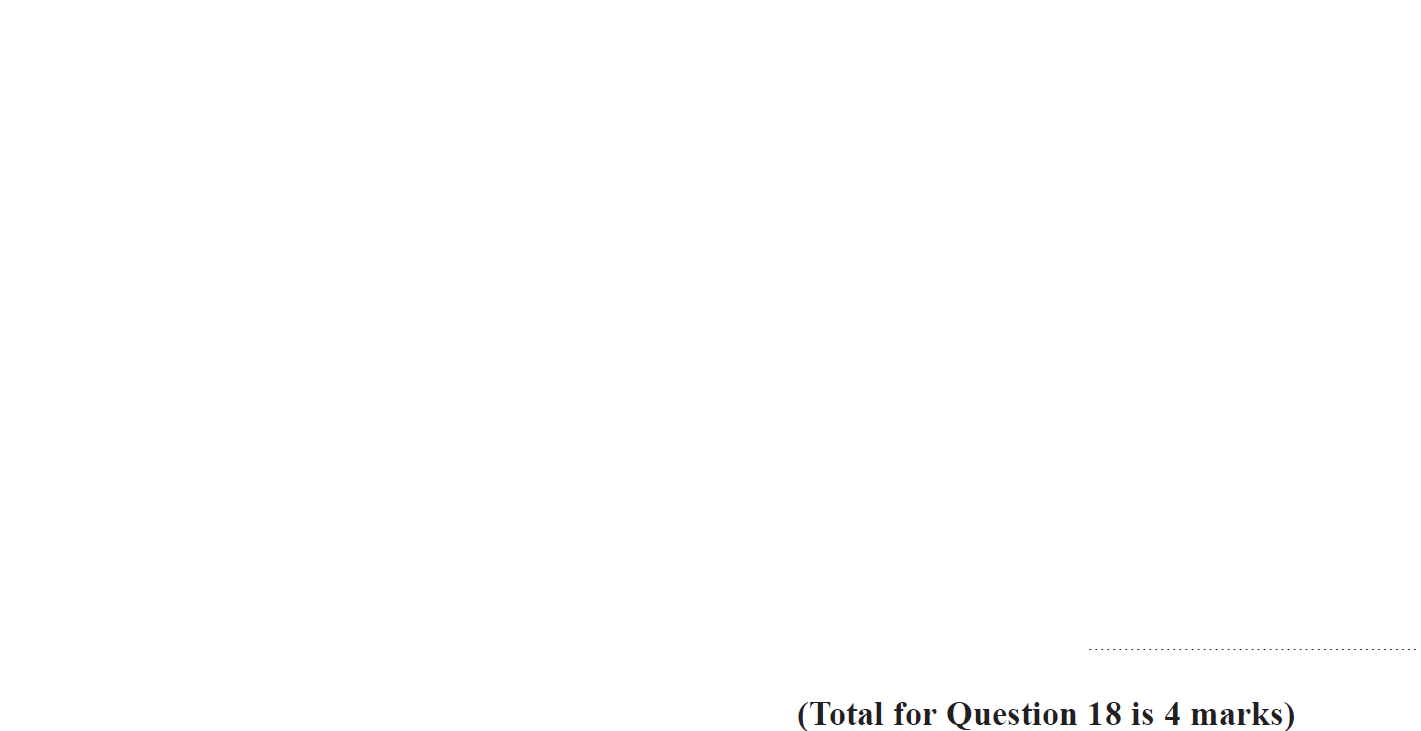 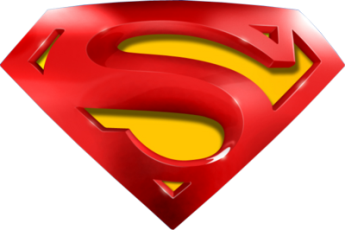 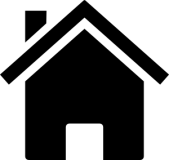 May 2017 1H Q18
Shape & Space
Polygons
A
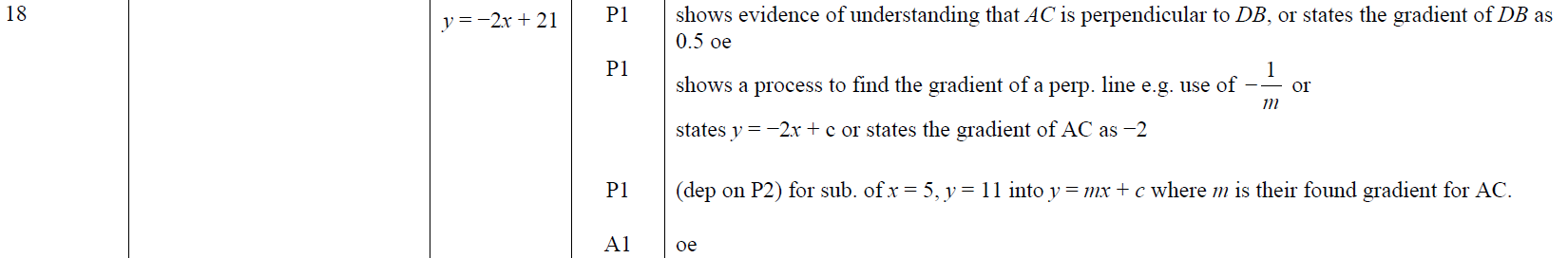 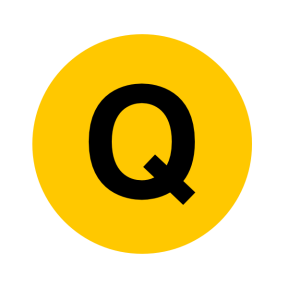 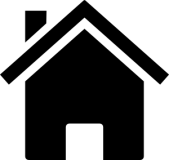 June 2017 3H Q5
Shape & Space
Polygons
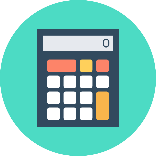 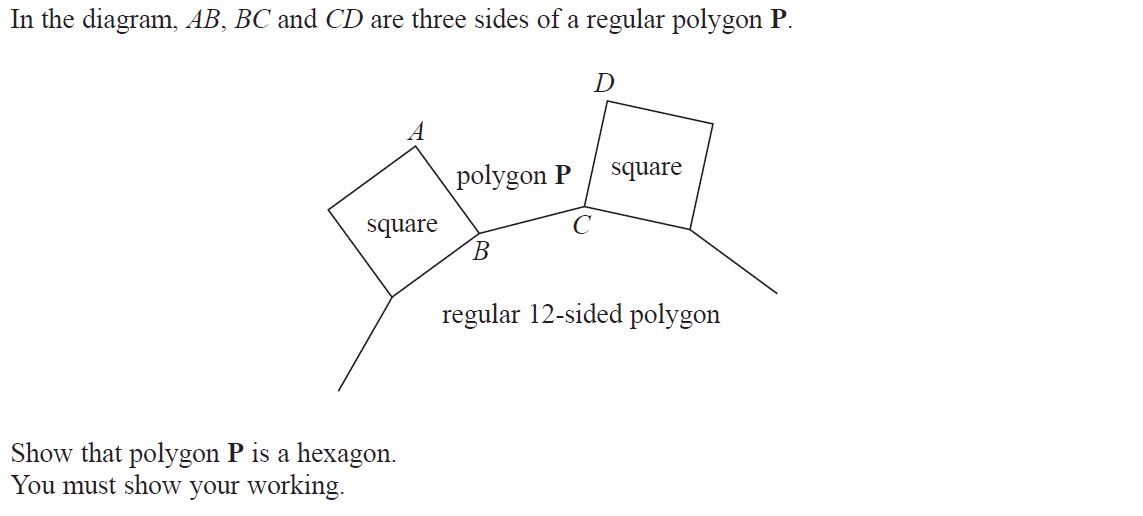 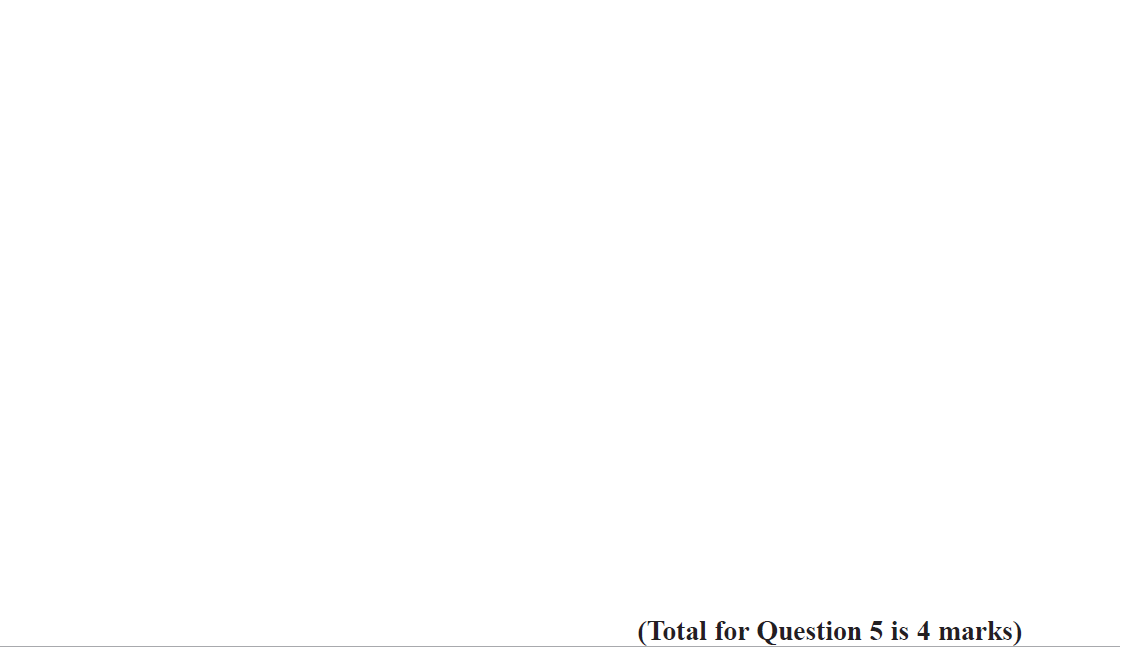 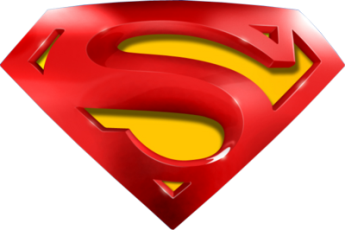 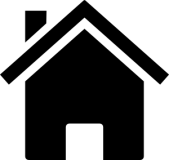 June 2017 3H Q5
Shape & Space
Polygons
A
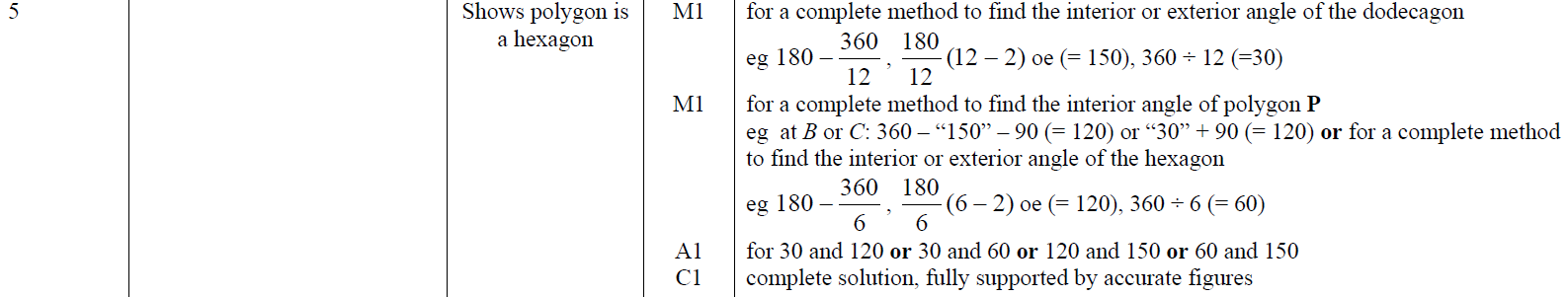 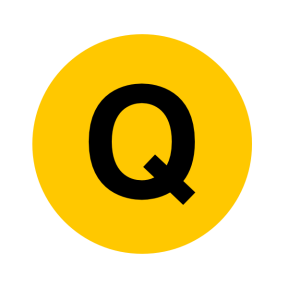 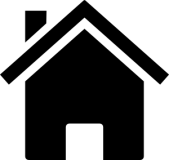 Nov 2017 2H Q12
Shape & Space
Polygons
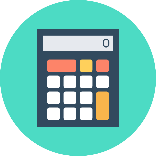 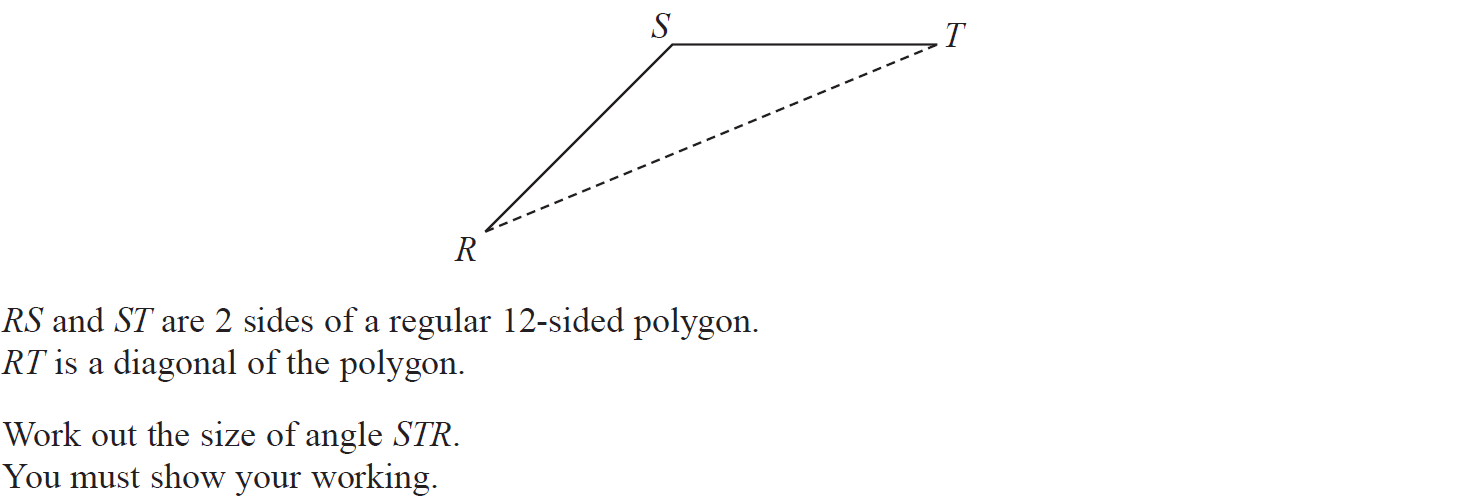 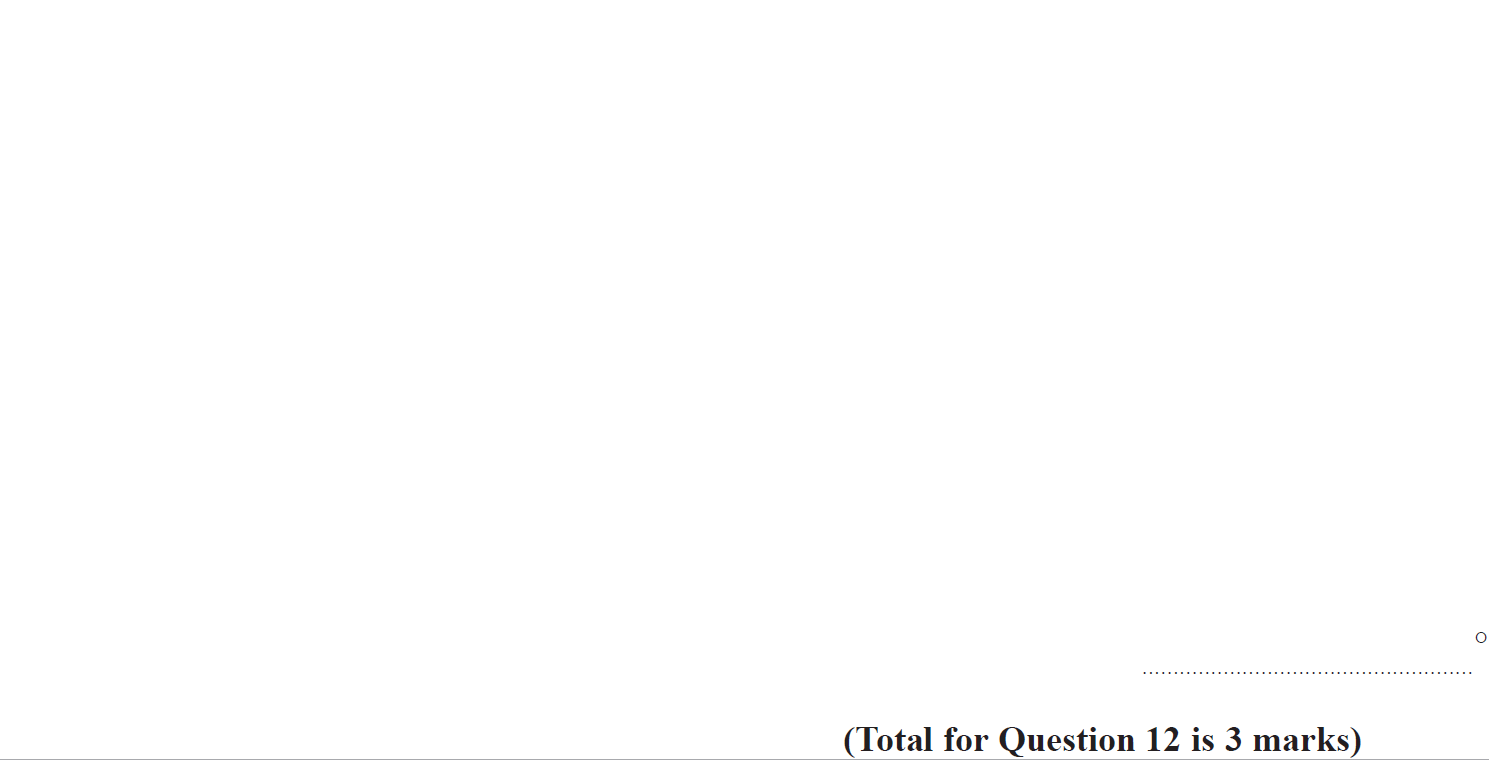 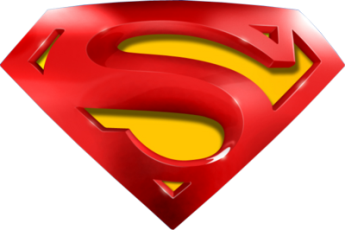 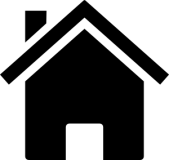 Nov 2017 2H Q12
Shape & Space
Polygons
A
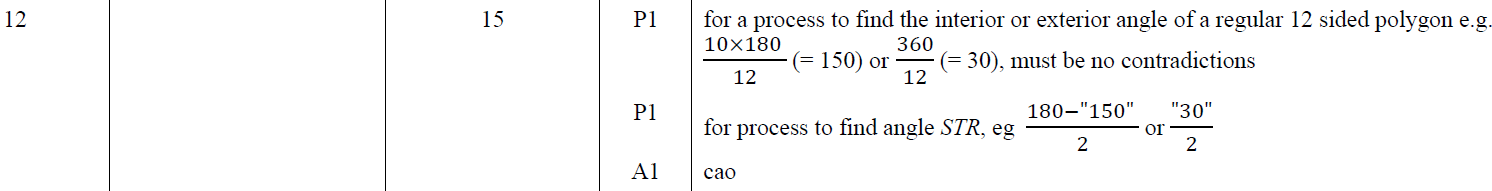 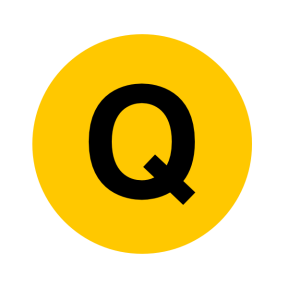 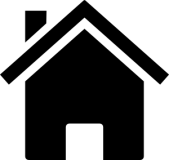 June 2018 3H Q8
Shape & Space
Polygons
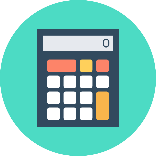 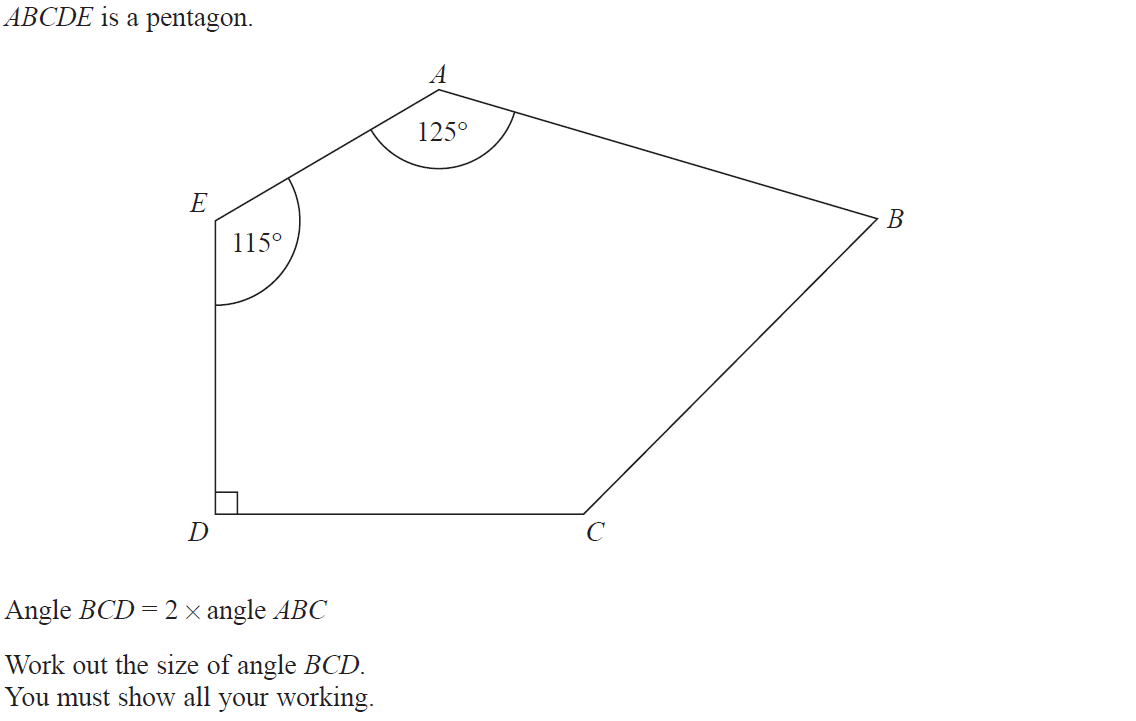 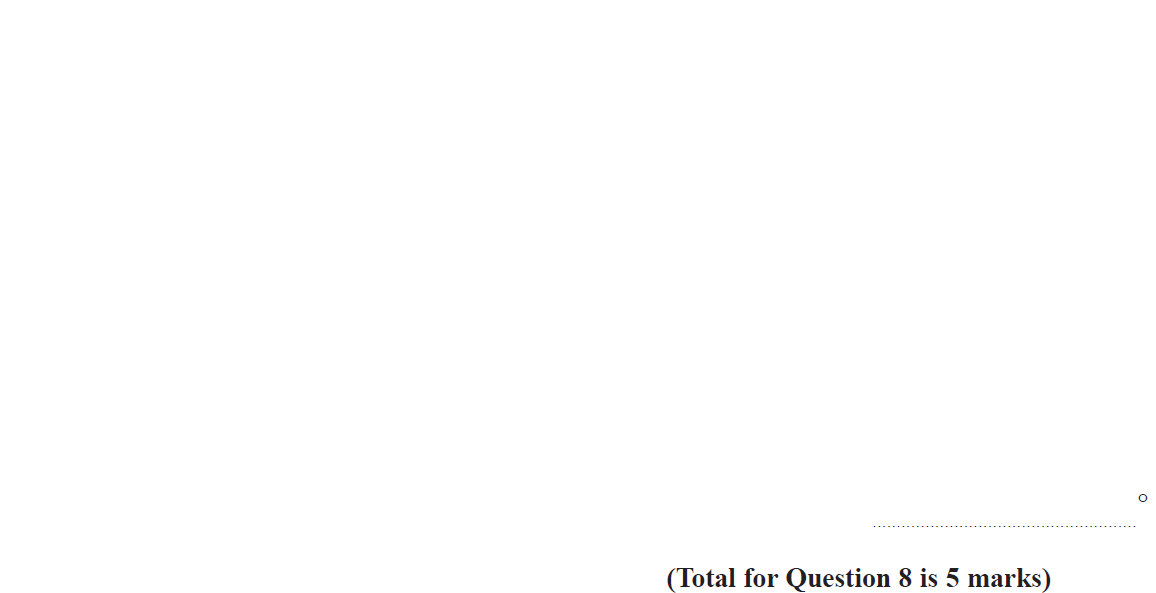 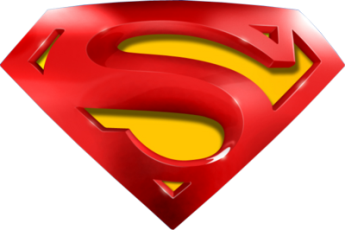 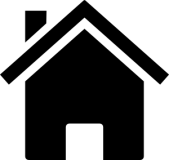 June 2018 3H Q8
Shape & Space
Polygons
A
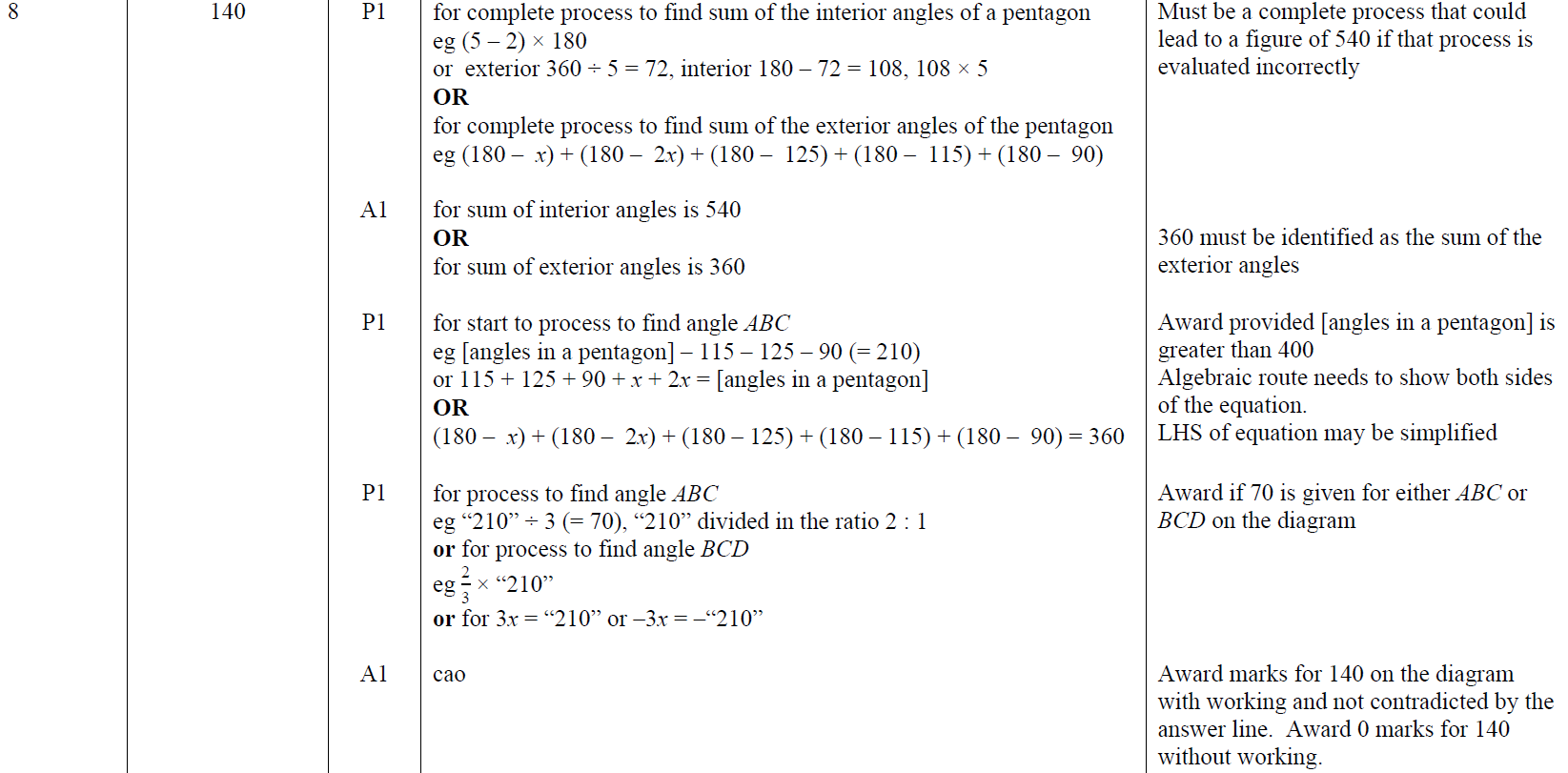 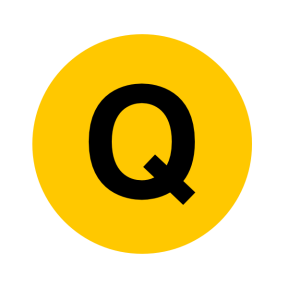 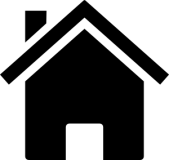 June 2019 3H Q5
Shape & Space
Polygons
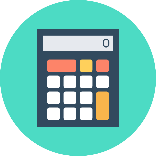 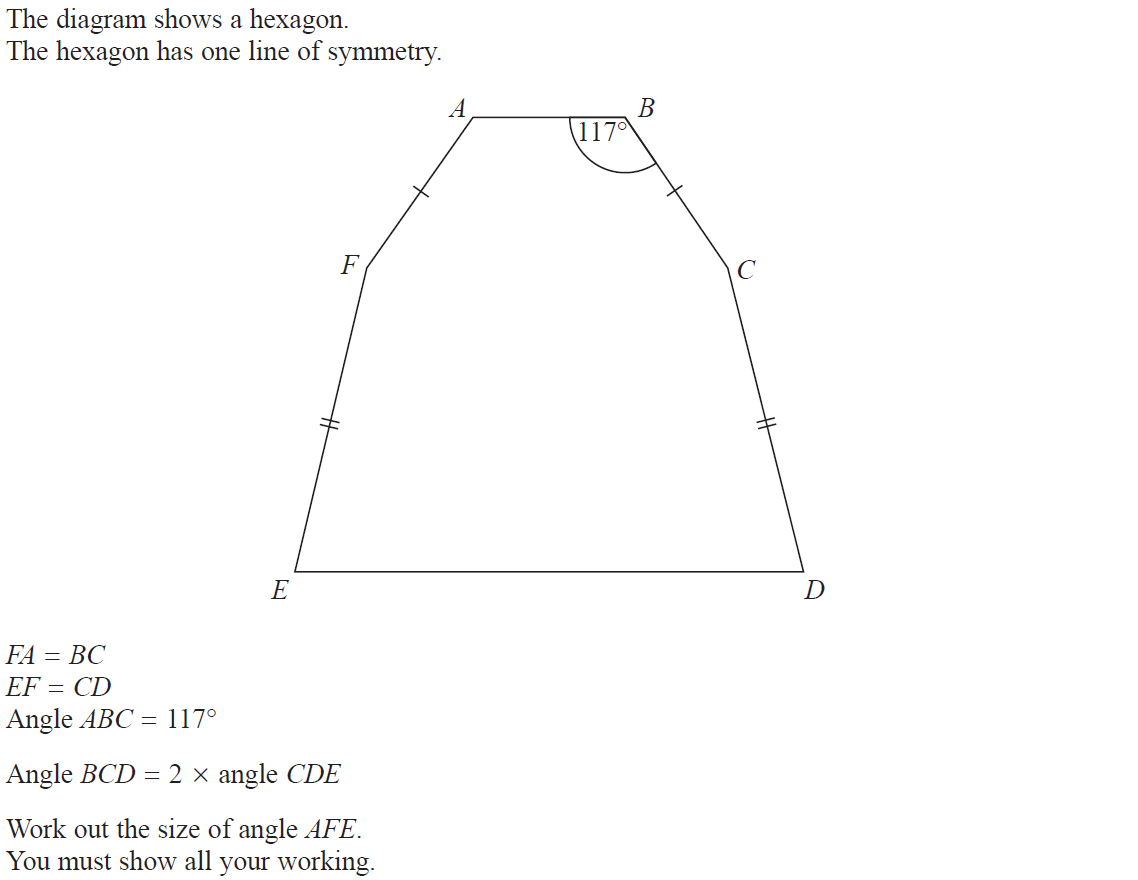 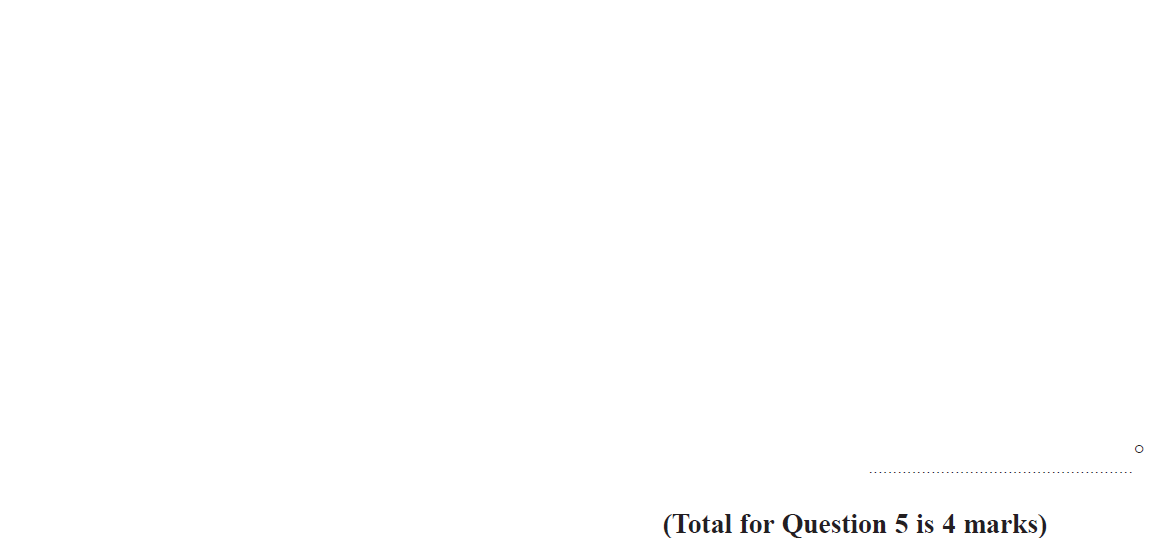 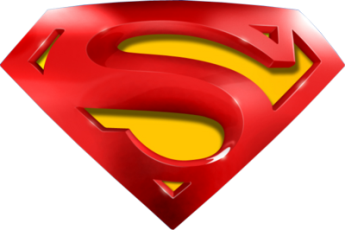 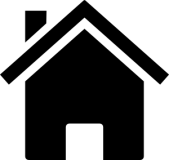 June 2019 3H Q5
Shape & Space
Polygons
A
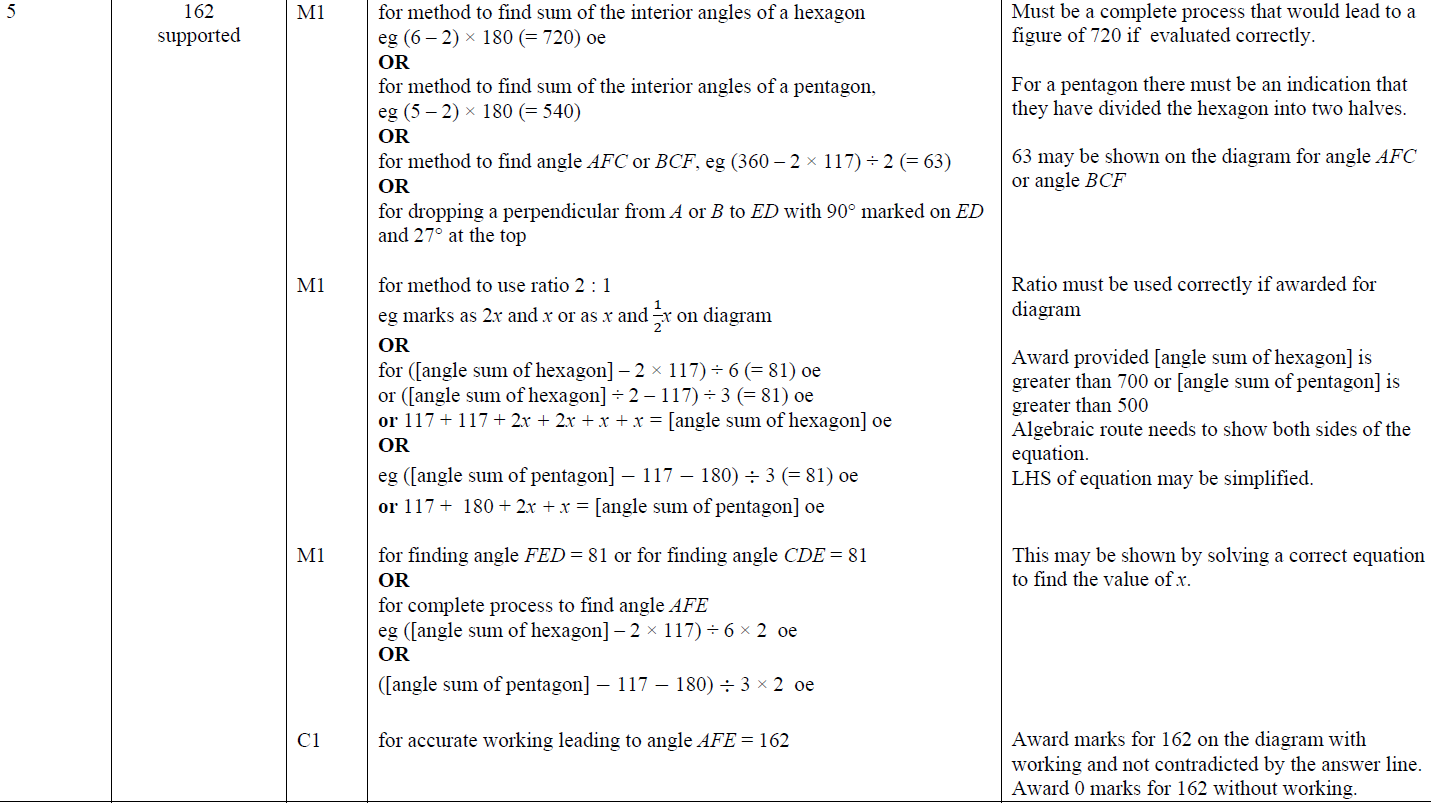 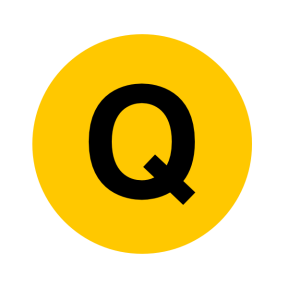 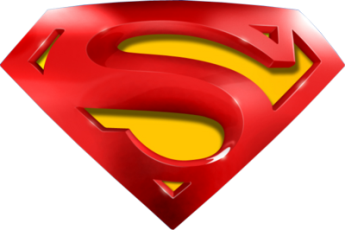 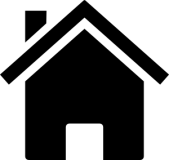 June 2019 3H Q5
Shape & Space
Polygons
A SF
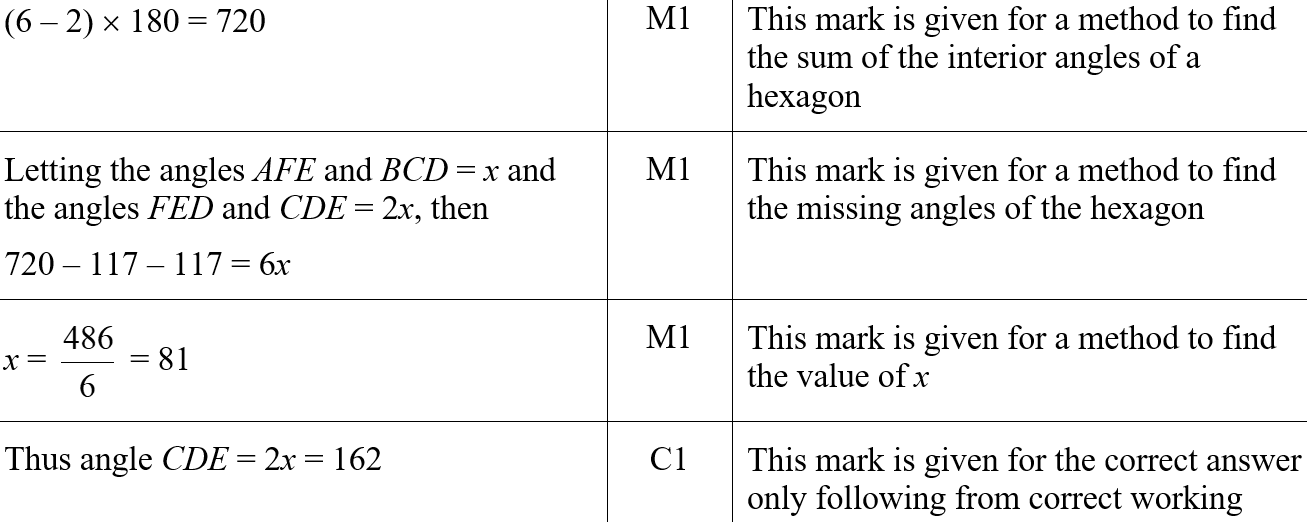 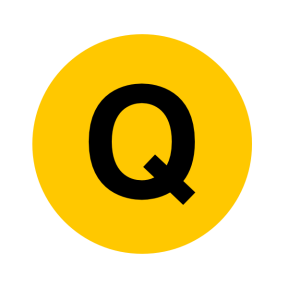 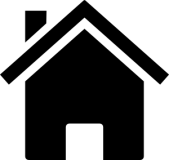 Shape & Space
Angles (Including Parallel Lines)
Angles (Including Parallel Lines)
SAM
1H Q3
Nov 2017
1H Q3
Spec 1
1H Q1
Nov 2017
3H Q20
Spec 1
2H Q9
Bearings
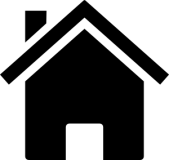 Parallel lines
See Also:
Similar shapes (congruent triangles)
SAM 1H Q3
Shape & Space
Angles (Including Parallel Lines)
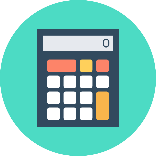 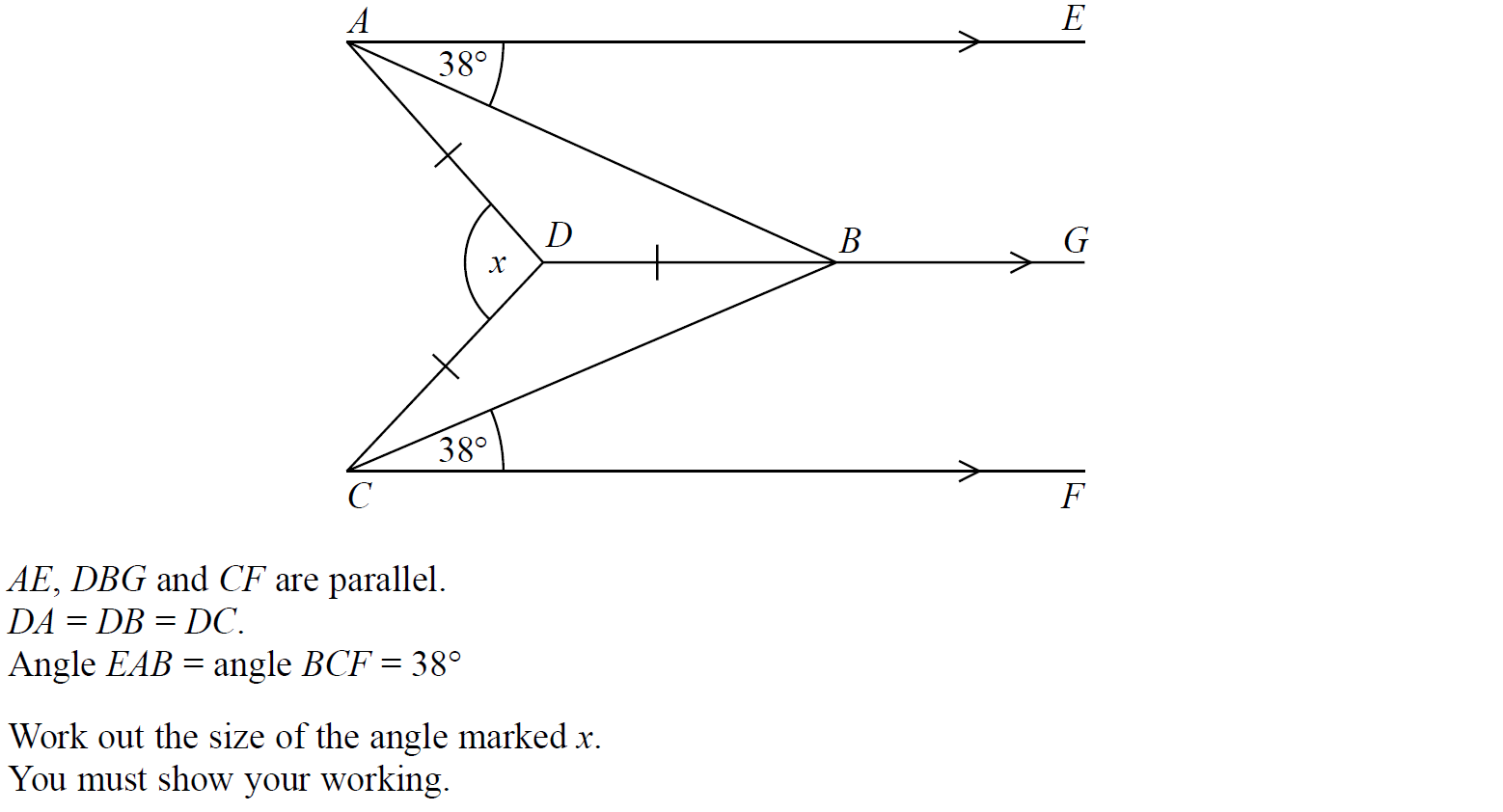 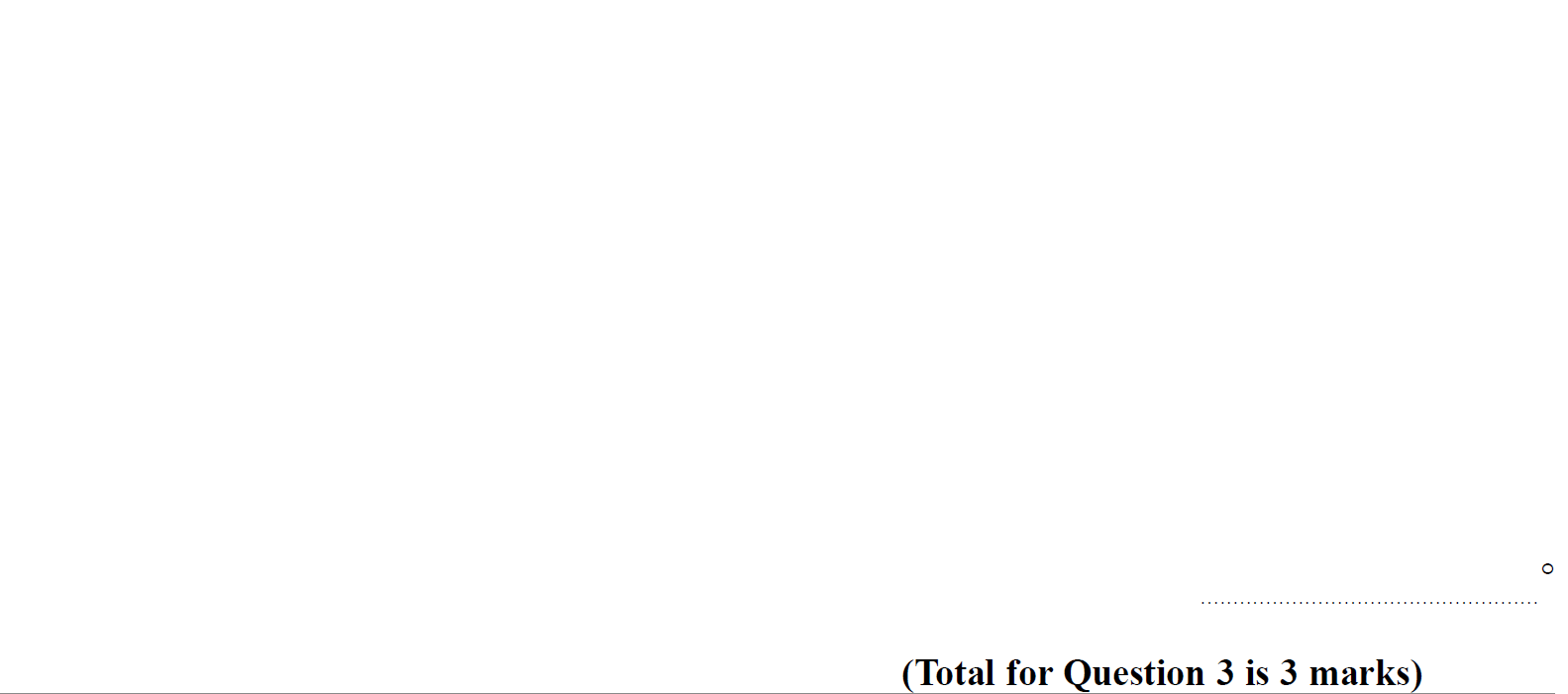 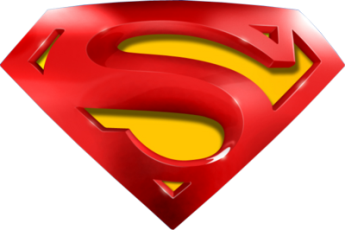 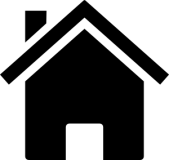 SAM 1H Q3
Shape & Space
Angles (Including Parallel Lines)
A
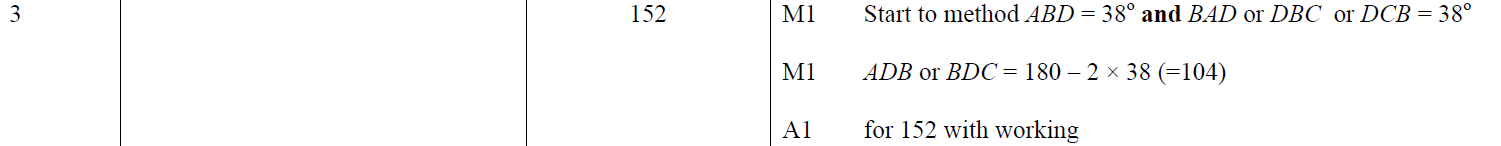 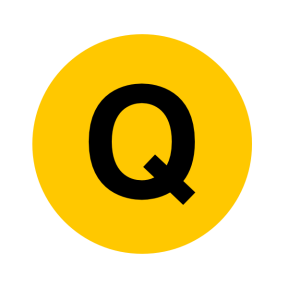 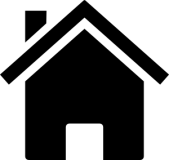 Specimen Set 1 1H Q1
Shape & Space
Angles (Including Parallel Lines)
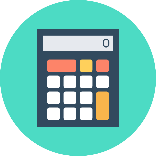 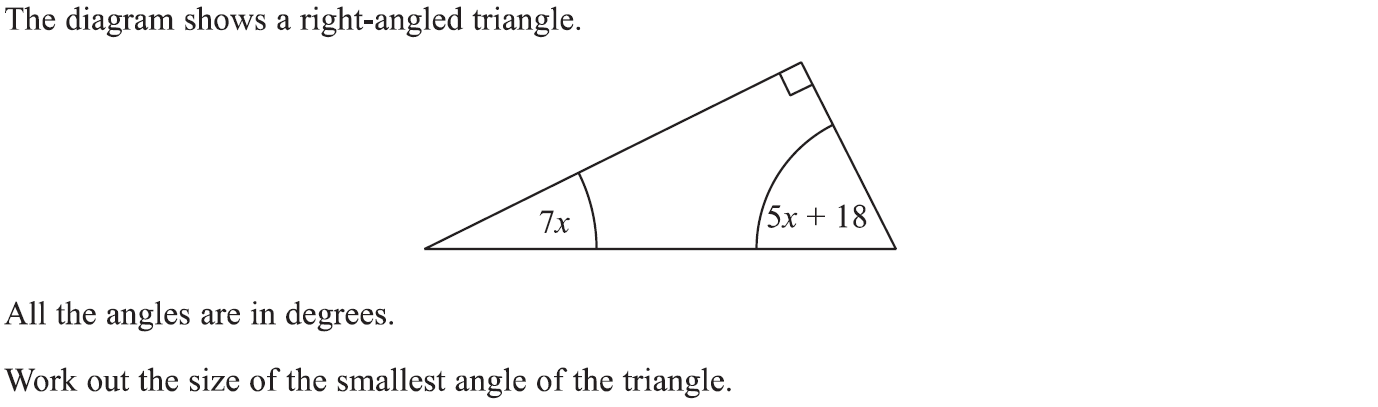 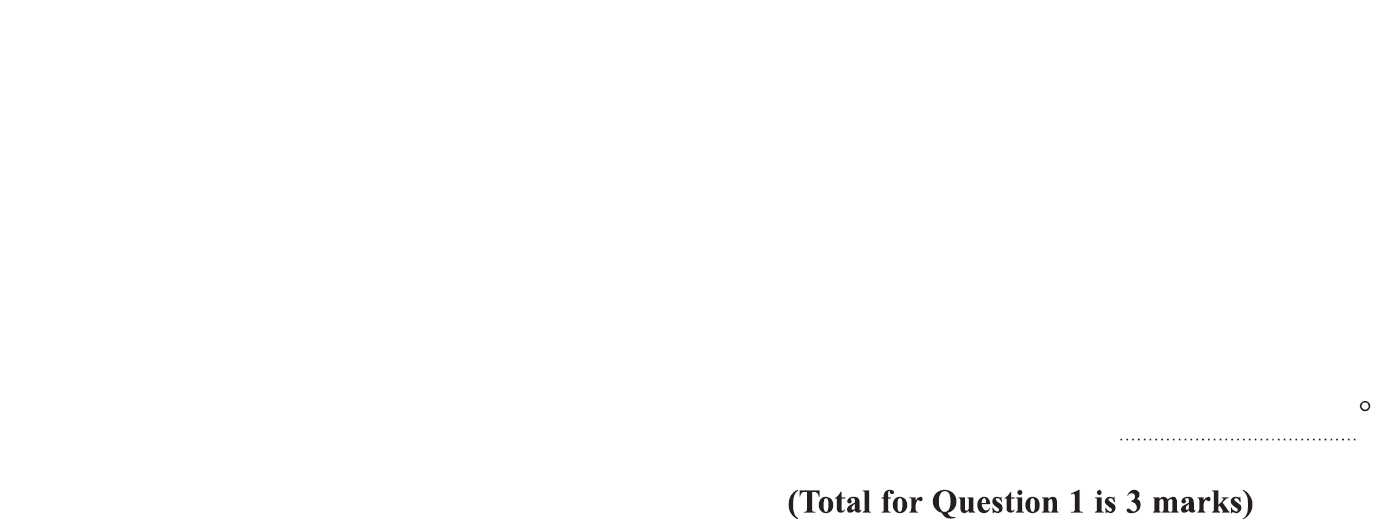 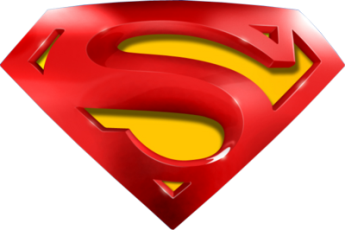 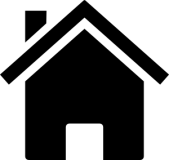 Specimen Set 1 1H Q1
Shape & Space
Angles (Including Parallel Lines)
A
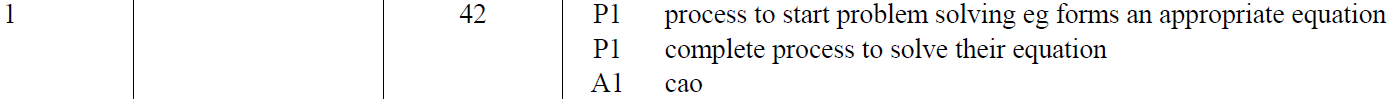 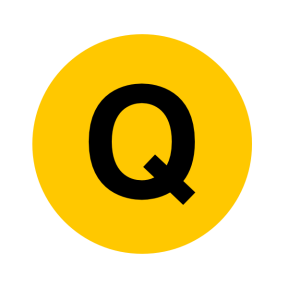 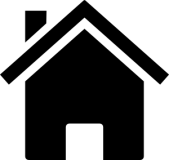 Specimen Set 1 2H Q9
Shape & Space
Angles (Including Parallel Lines)
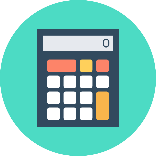 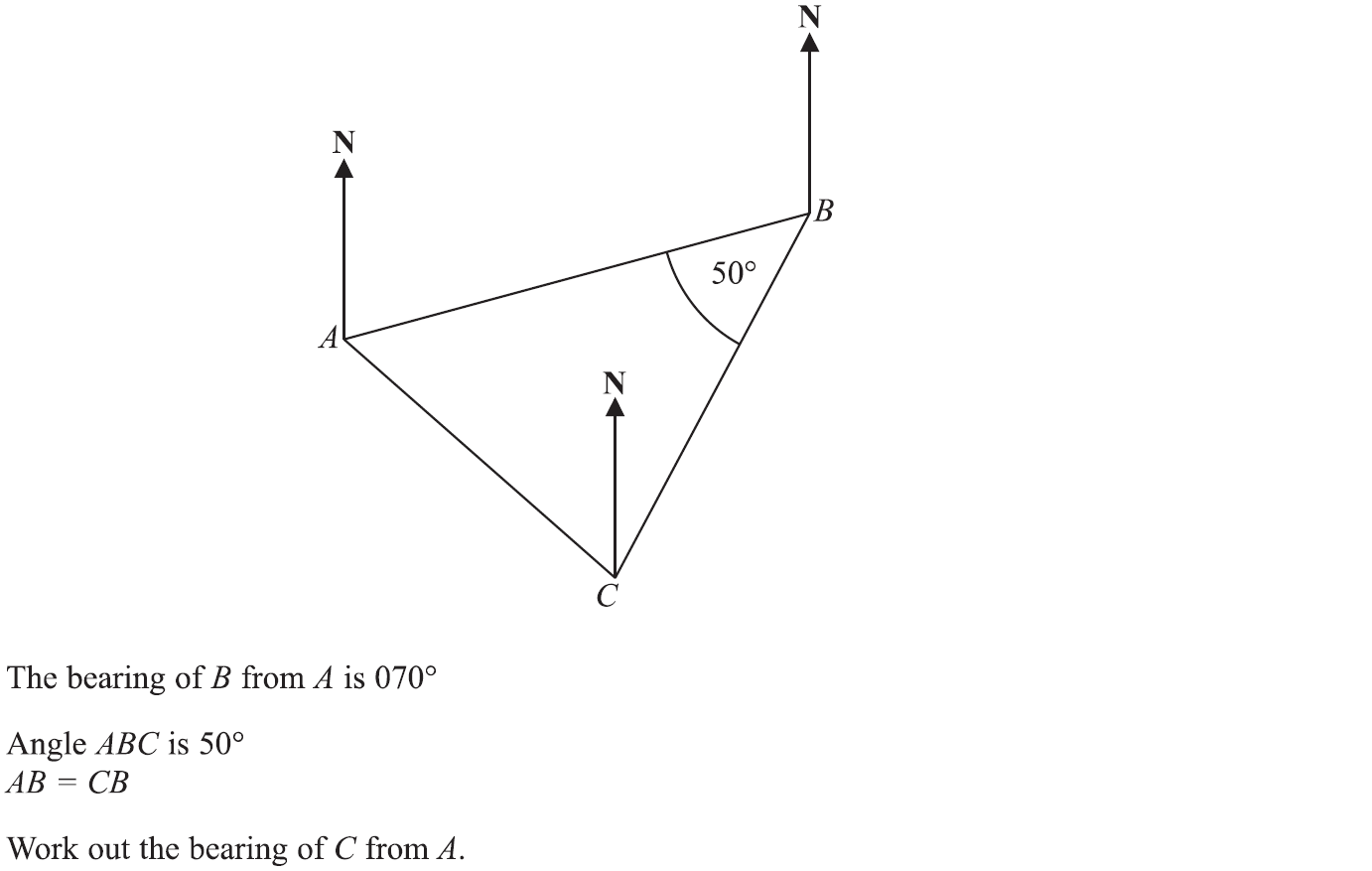 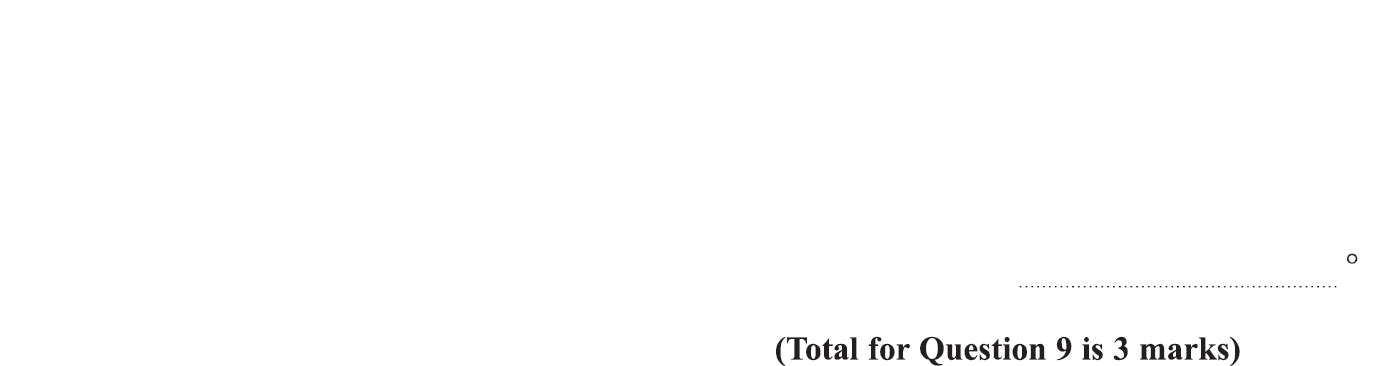 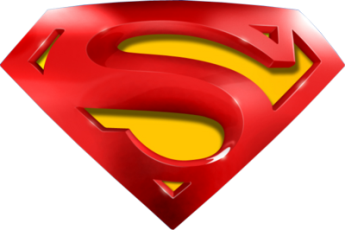 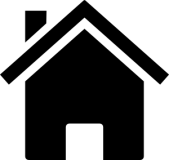 Specimen Set 1 2H Q9
Shape & Space
Angles (Including Parallel Lines)
A
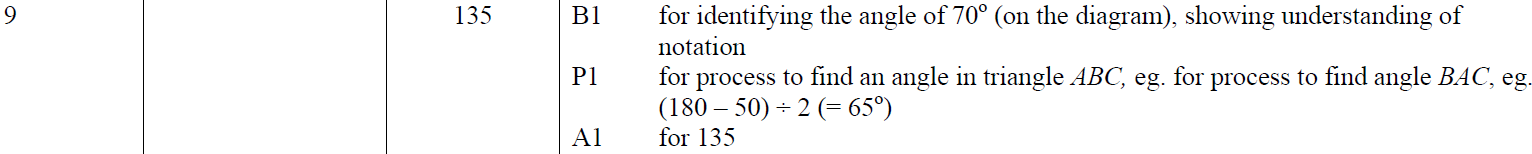 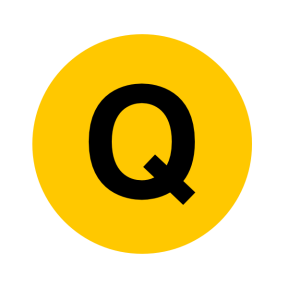 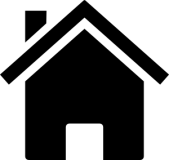 Nov 2017 1H Q3
Shape & Space
Angles (Including Parallel Lines)
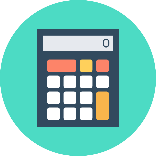 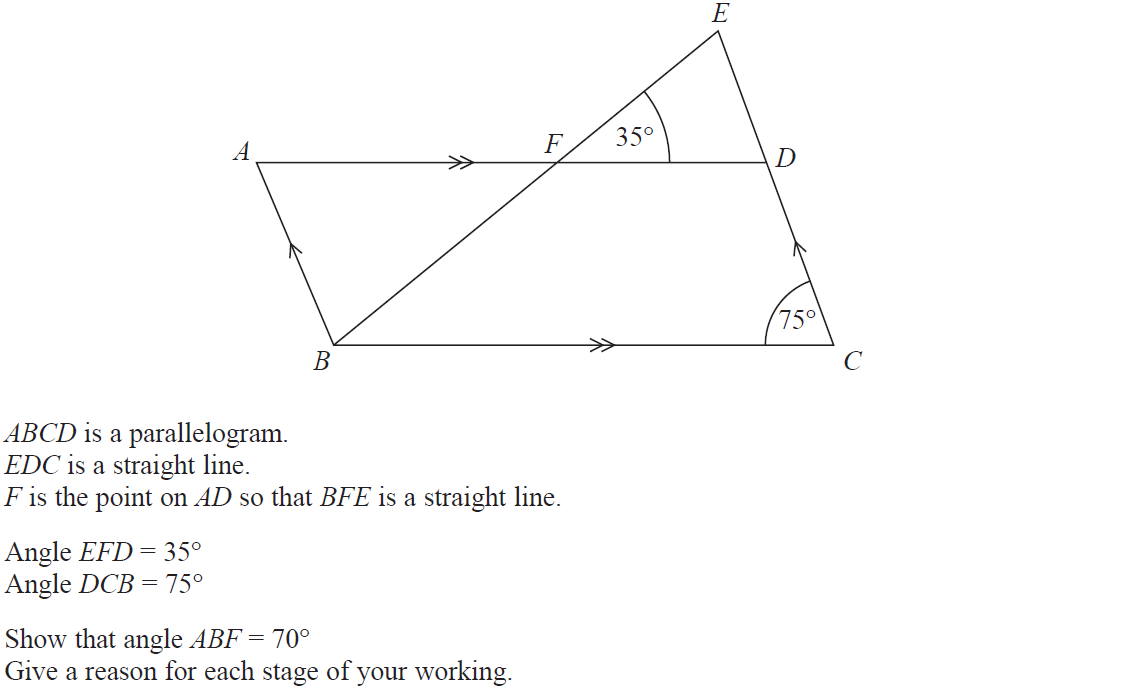 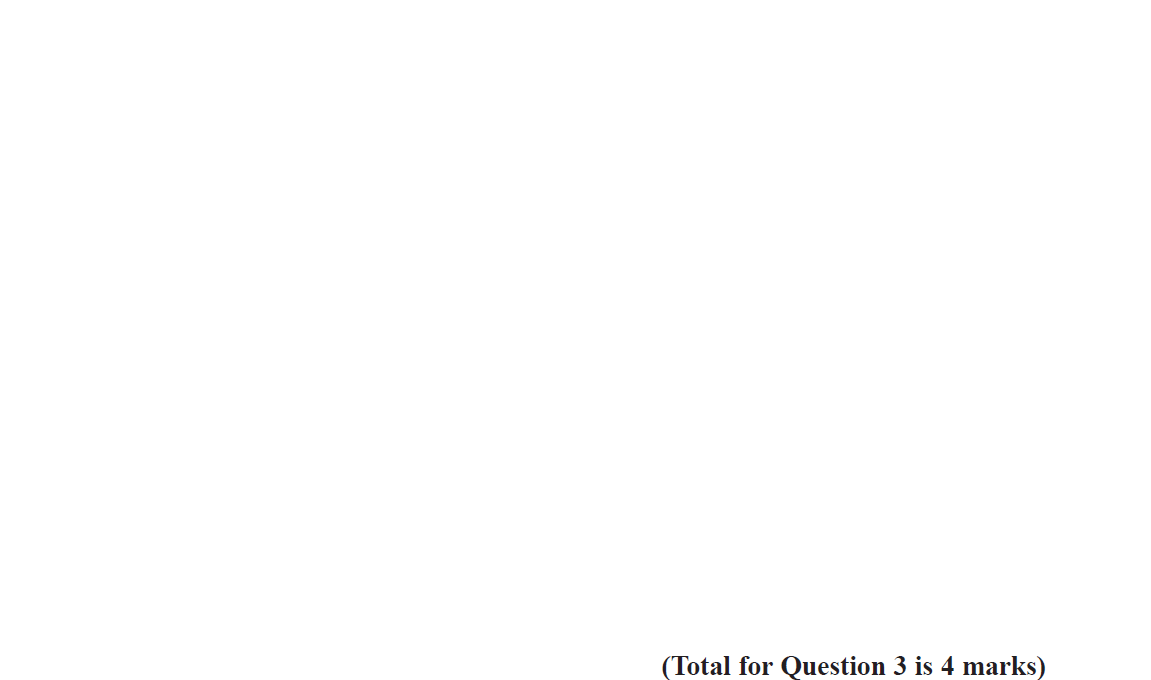 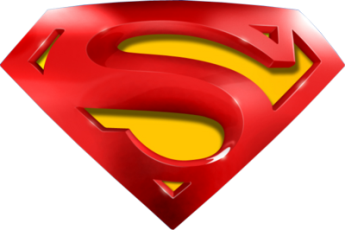 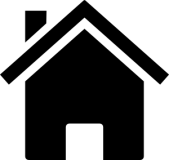 Nov 2017 1H Q3
Shape & Space
Angles (Including Parallel Lines)
A
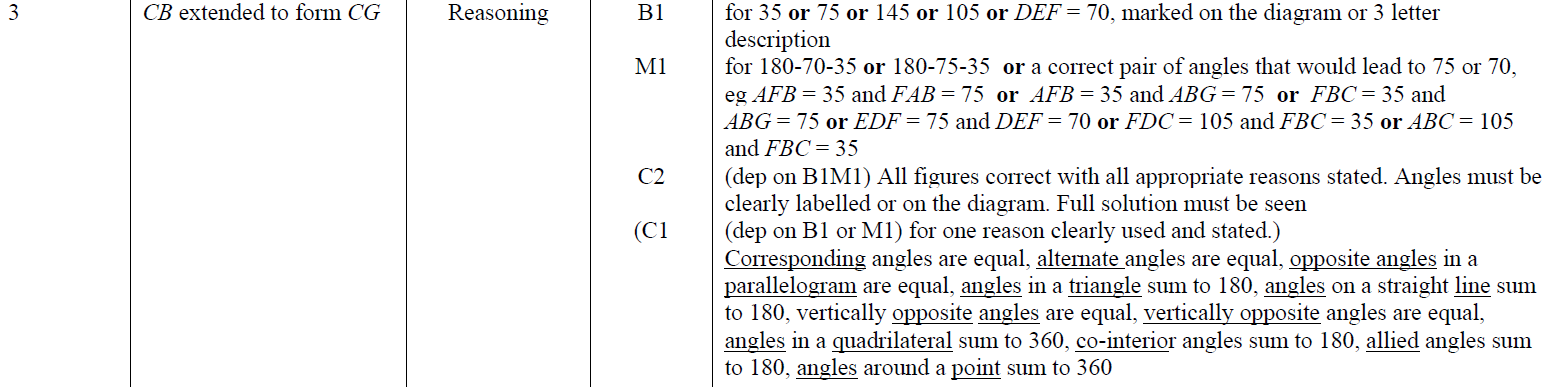 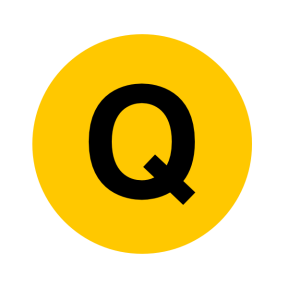 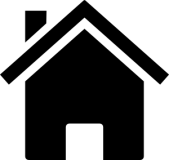 Nov 2017 3H Q20
Shape & Space
Angles (Including Parallel Lines)
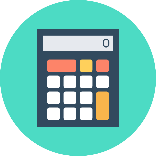 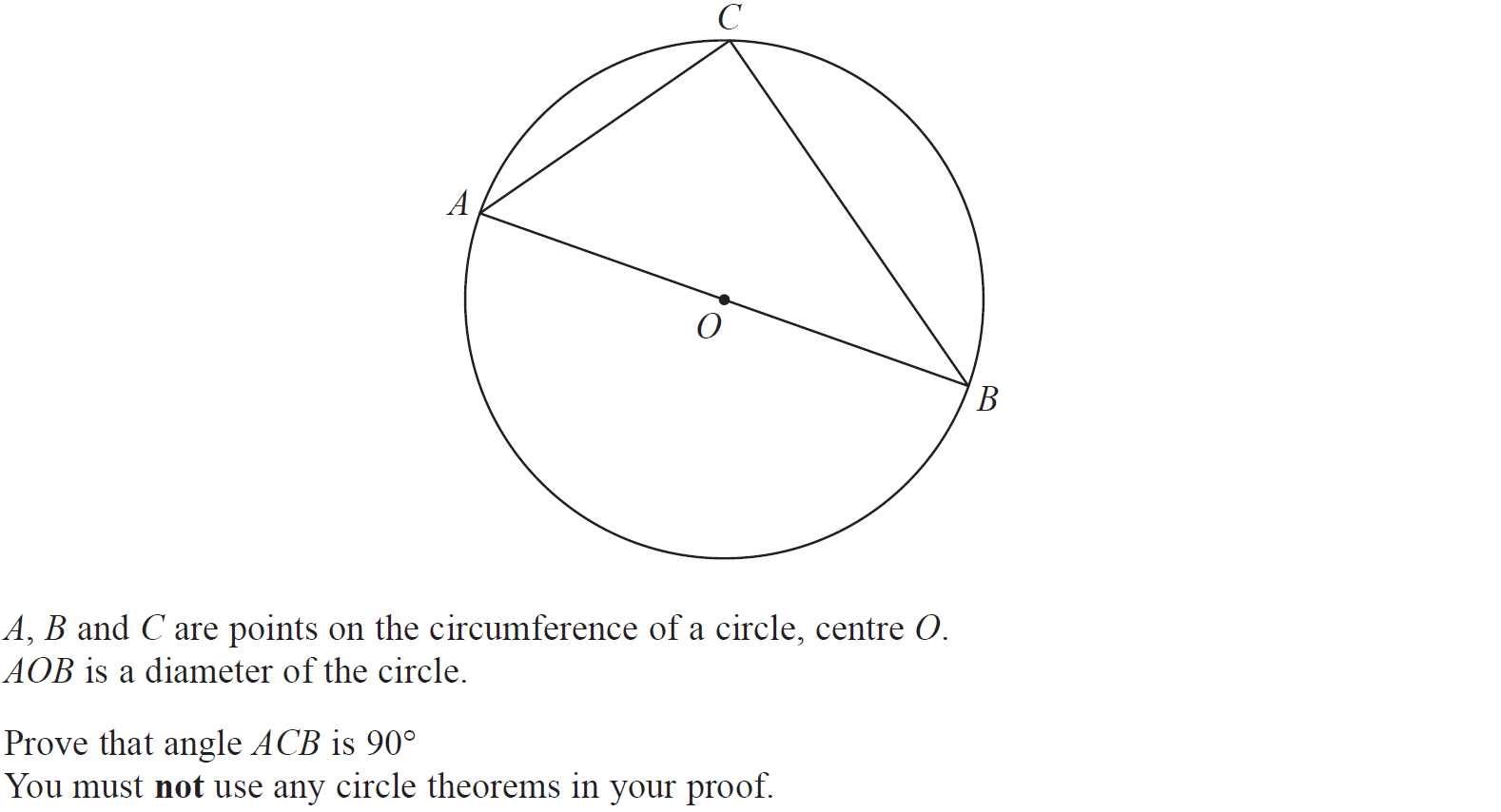 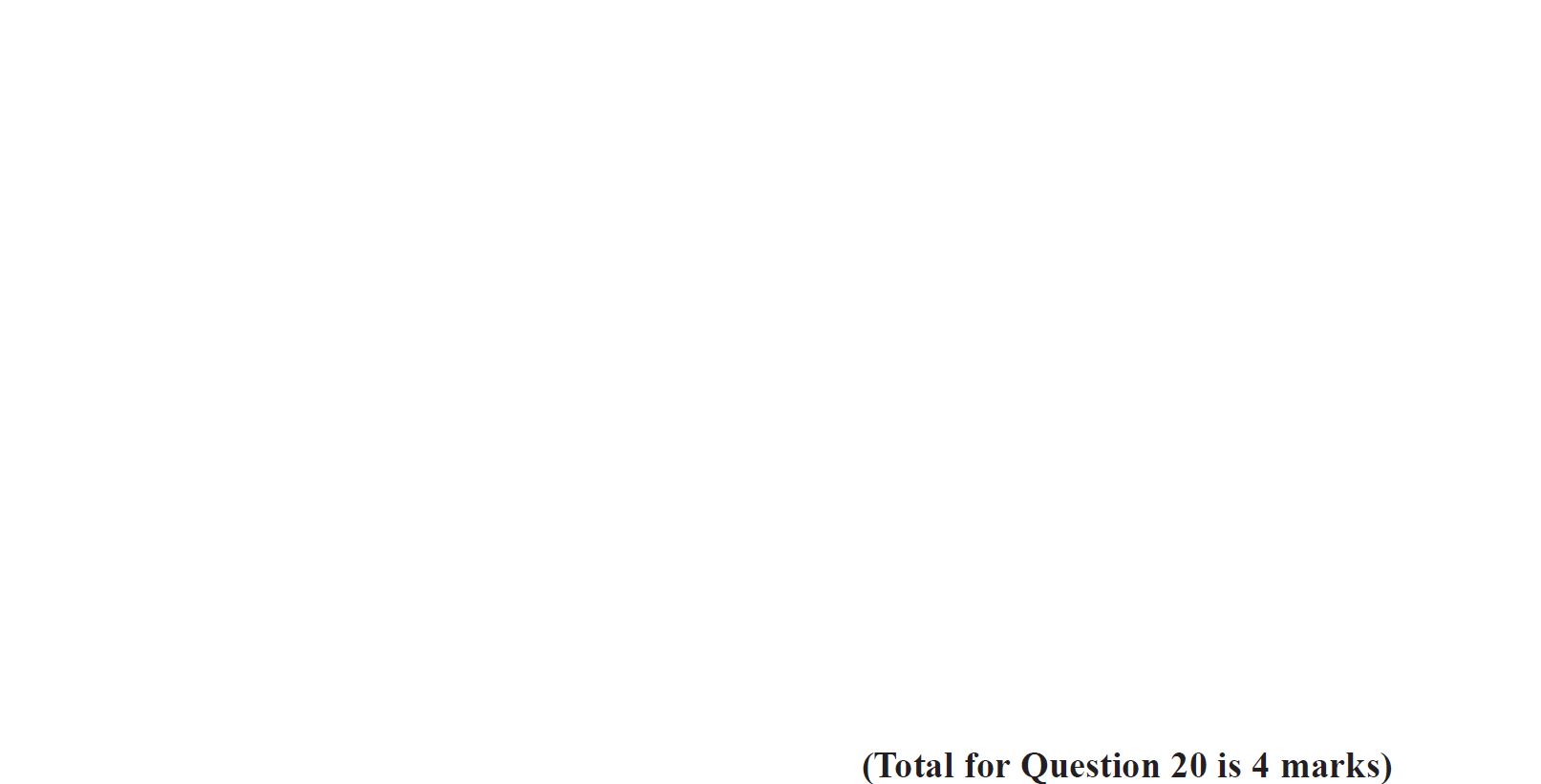 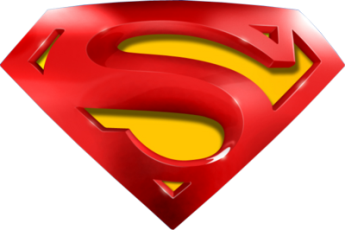 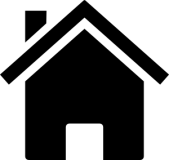 Nov 2017 3H Q20
Shape & Space
Angles (Including Parallel Lines)
A
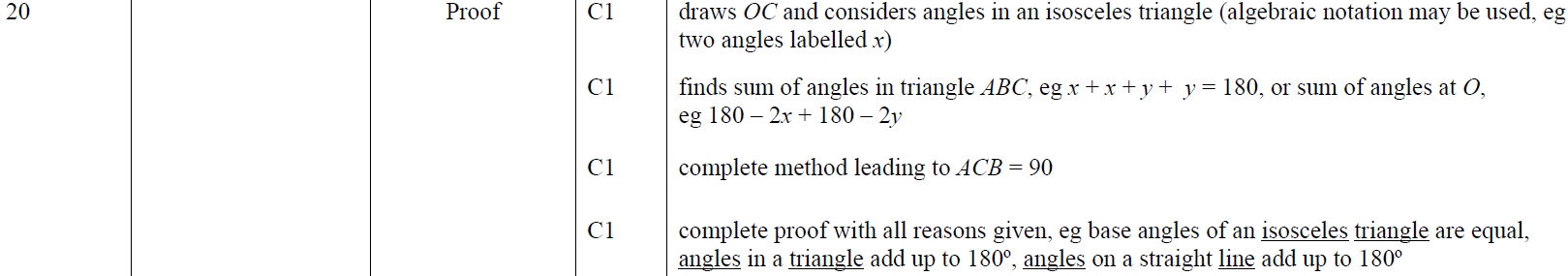 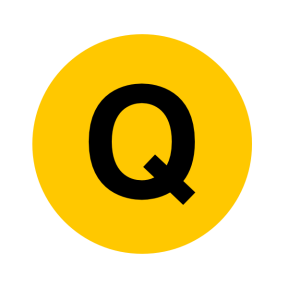 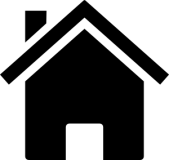 Shape & Space
Transformations of Shapes
Transformations of Shapes
June 2017
2H Q9
Nov 2018
1H Q13
SAM 
1H Q20
Nov 2017
1H Q18
Nov 2018
2H Q8
Spec 2 
2H Q1
Nov 2017
2H Q5
Nov 2018
3H Q20
May 2019
1H Q5
Spec 2 
3H Q13
May 2018
1H Q7
June 2018
2H Q7
June 2019
3H Q8
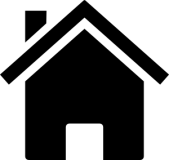 Invariant Points & Lines
See also:
Graphical Transformations
SAM 1H Q20
Shape & Space
Transformations of Shapes
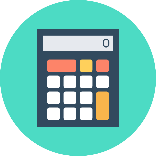 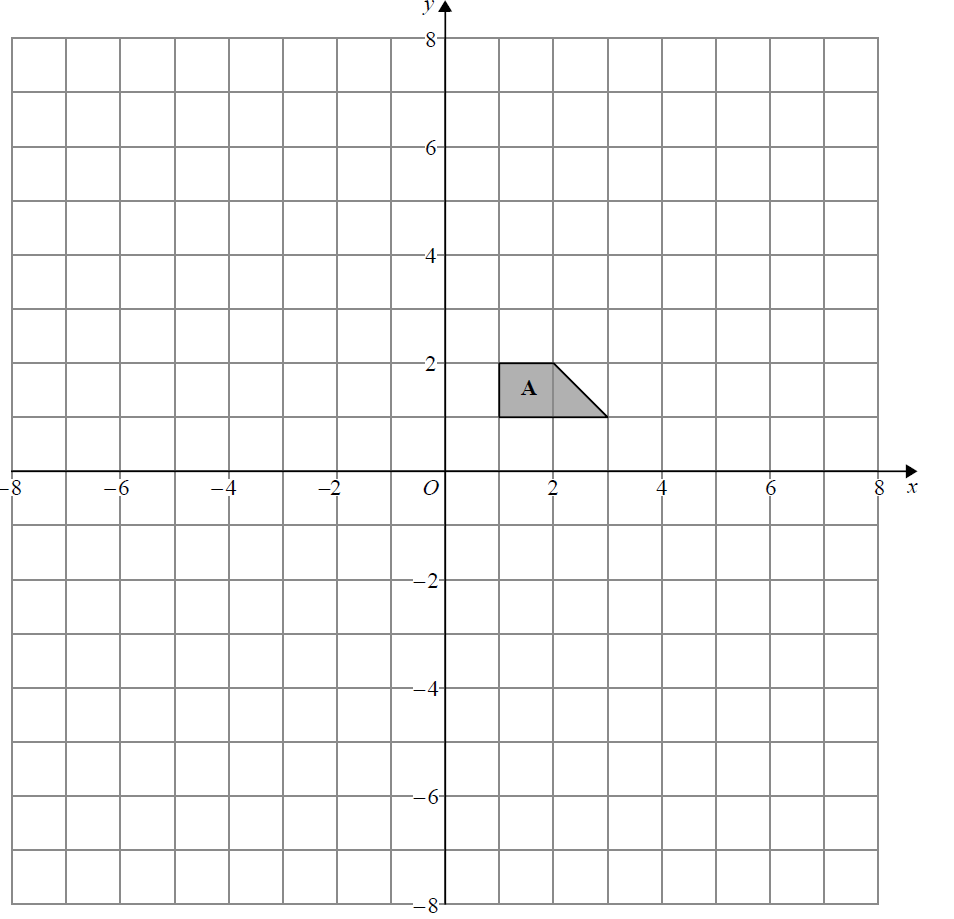 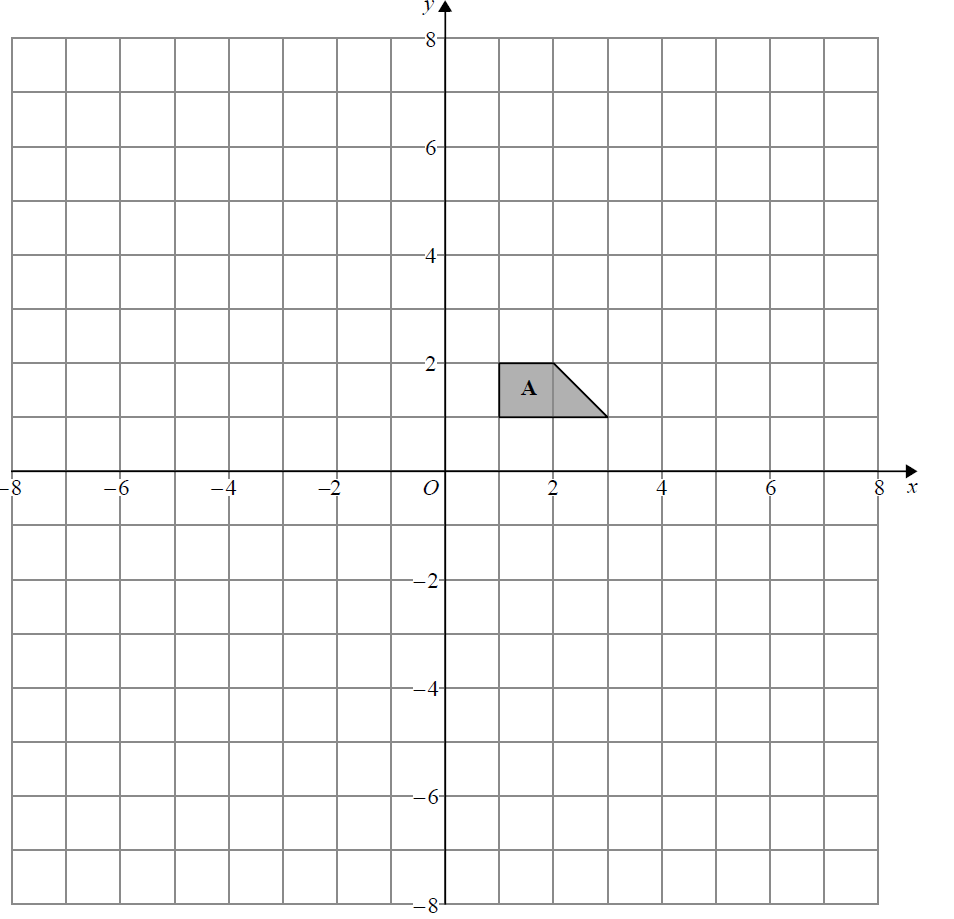 Reveal Shape B
B
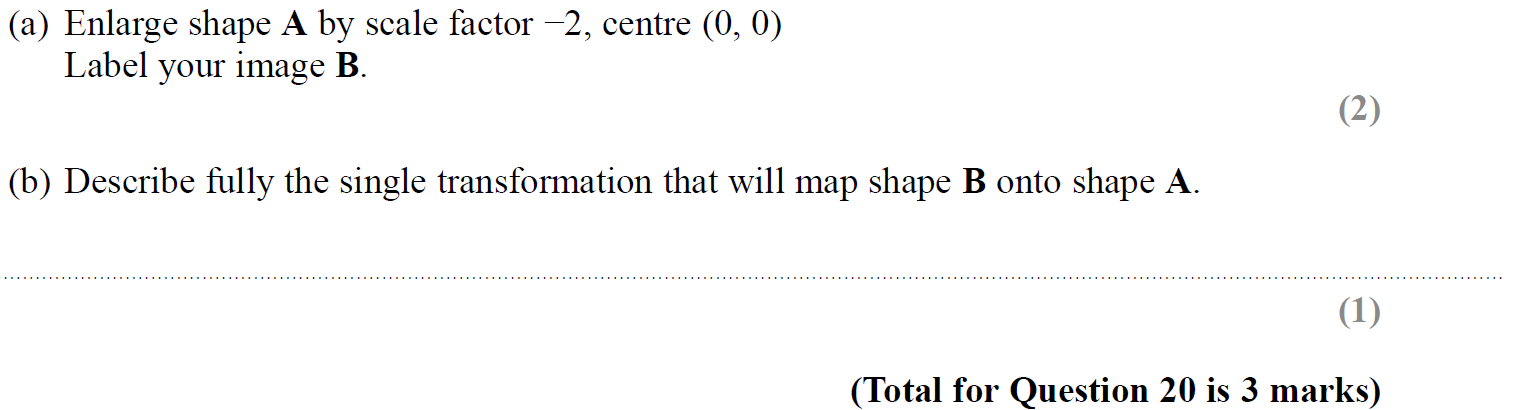 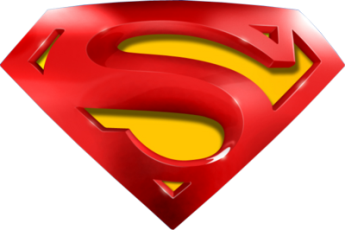 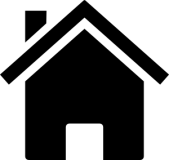 SAM 1H Q20
Shape & Space
Transformations of Shapes
A
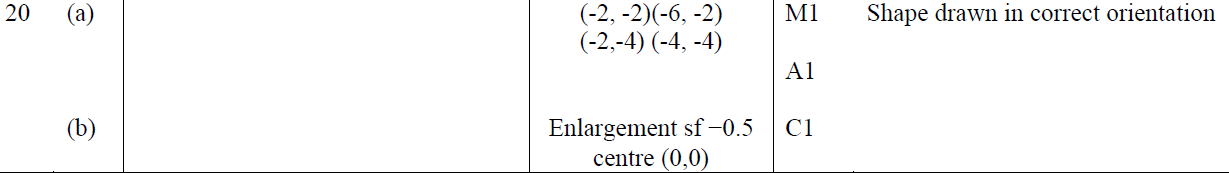 B
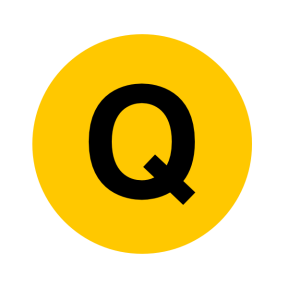 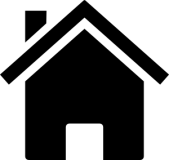 Specimen Set 2 2H Q1
Shape & Space
Transformations of Shapes
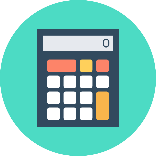 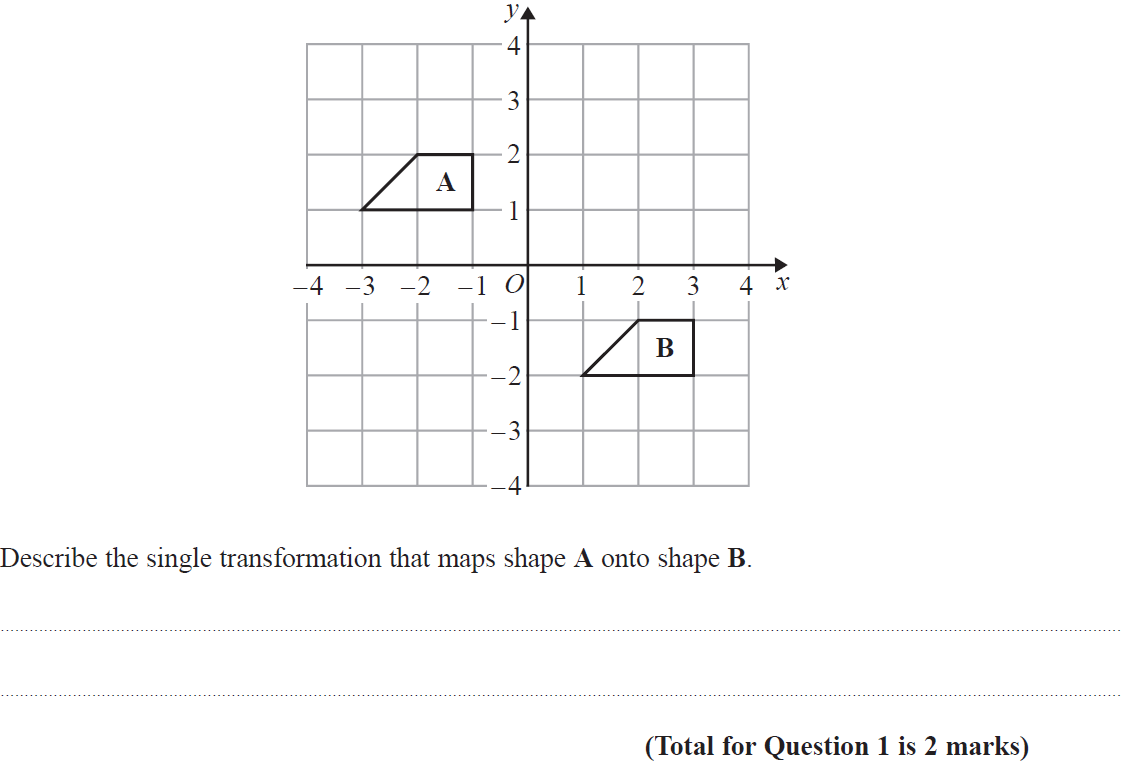 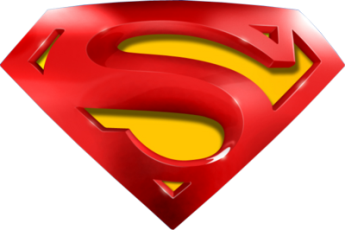 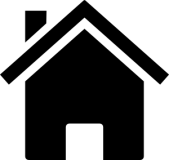 Specimen Set 2 2H Q1
Shape & Space
Transformations of Shapes
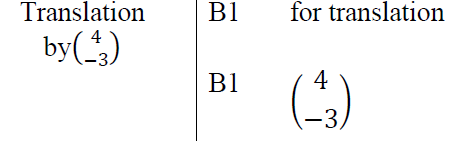 A
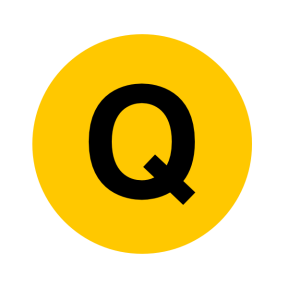 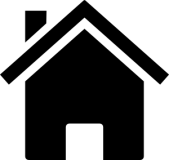 Specimen Set 2 3H Q13
Shape & Space
Transformations of Shapes
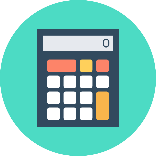 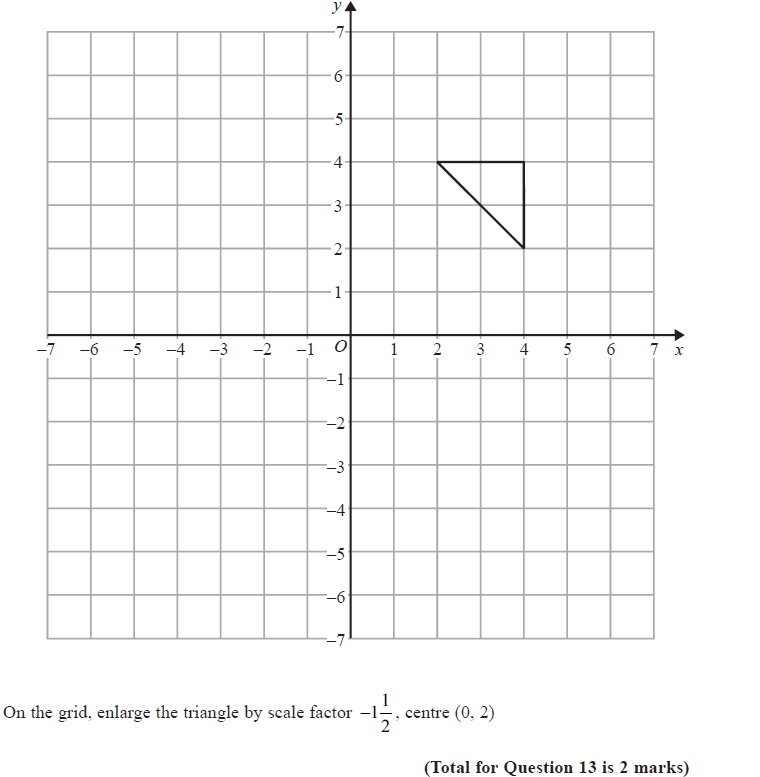 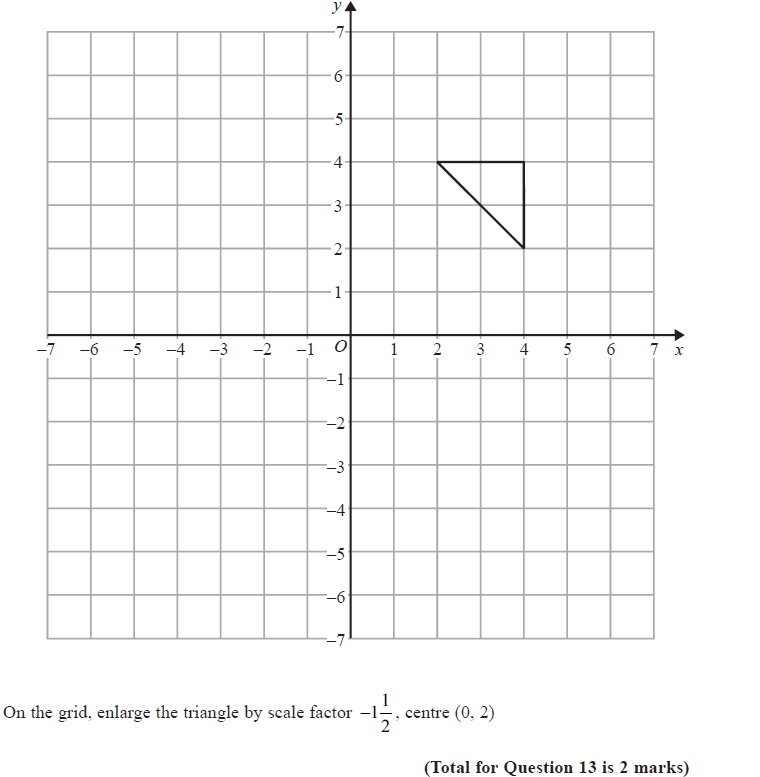 Reveal Shape
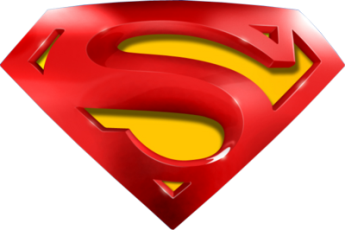 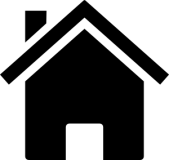 Specimen Set 2 3H Q13
Shape & Space
Transformations of Shapes
A
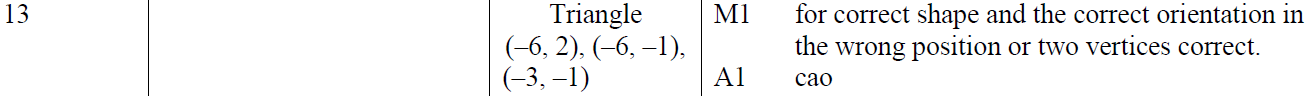 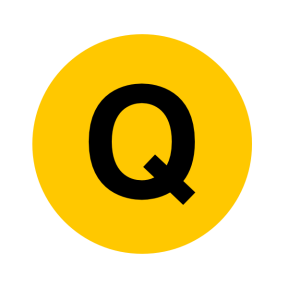 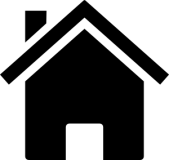 June 2017 2H Q9
Shape & Space
Transformations of Shapes
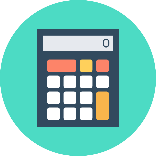 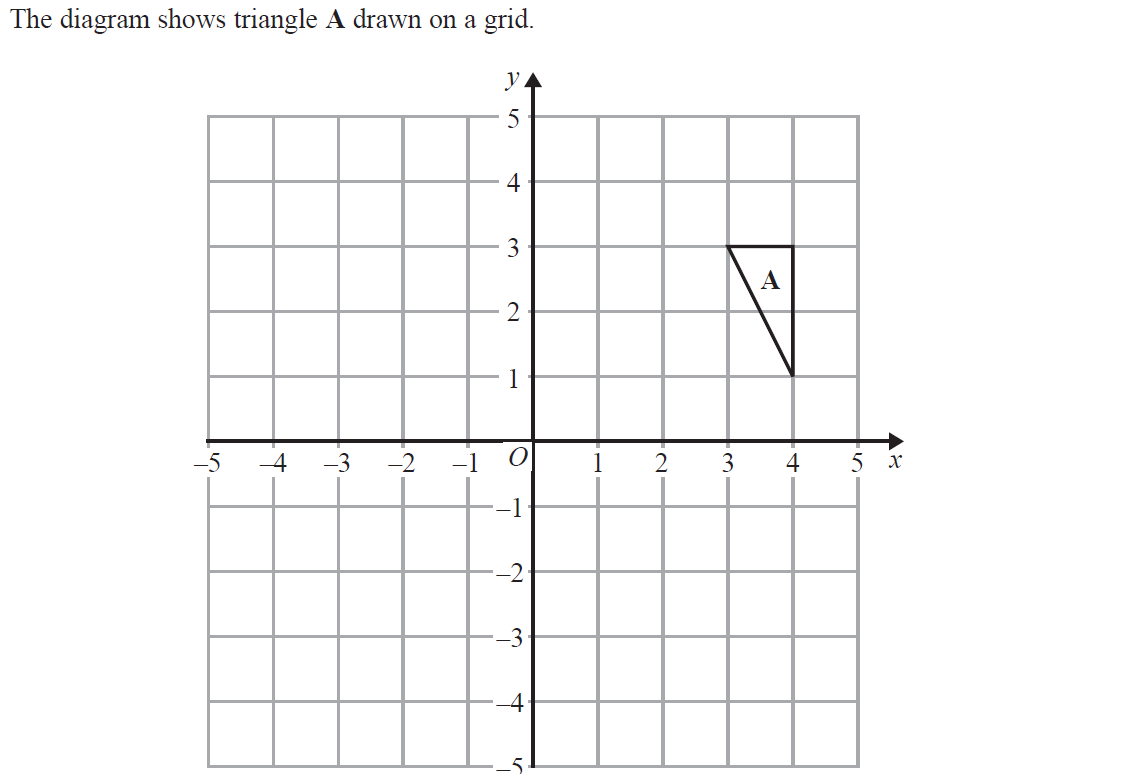 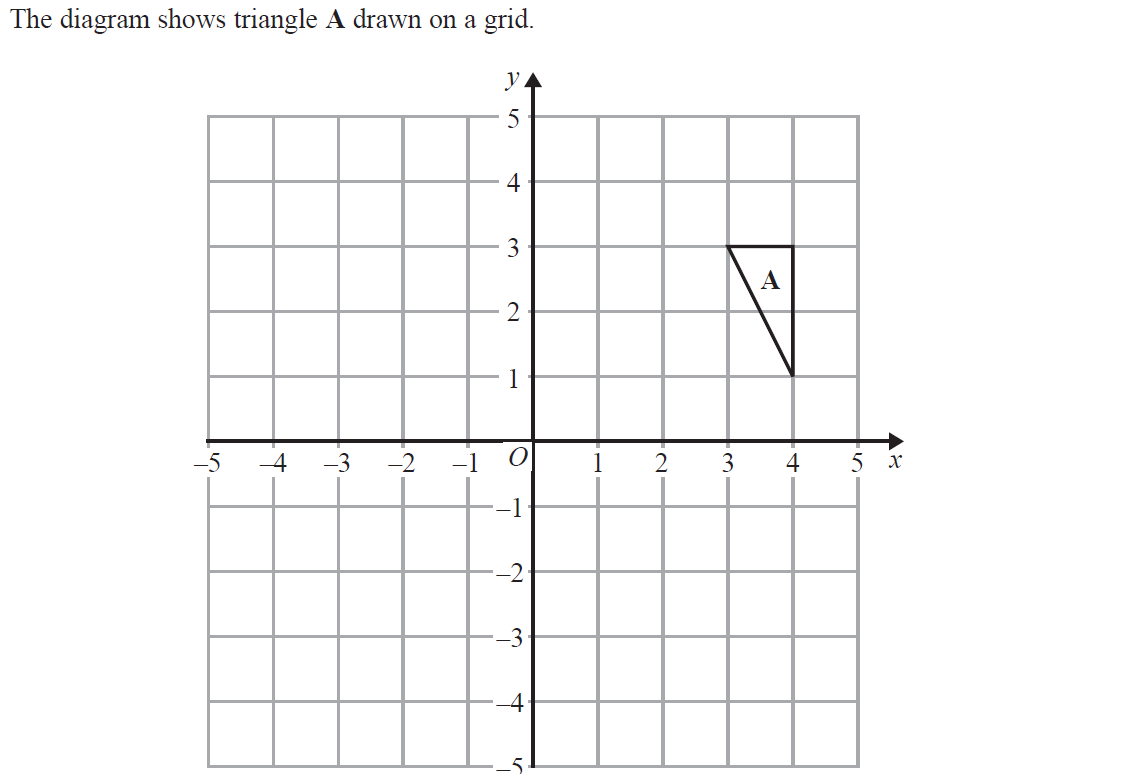 D
C
Reveal Shape B
Reveal Shape C
Reveal Shape D
Reveal Shape E
B
E
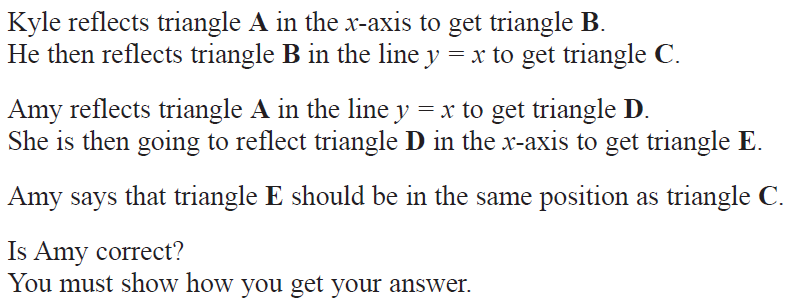 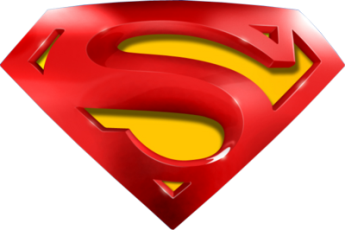 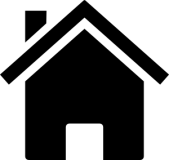 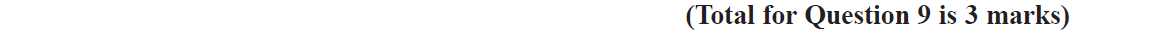 June 2017 2H Q9
Shape & Space
Transformations of Shapes
A
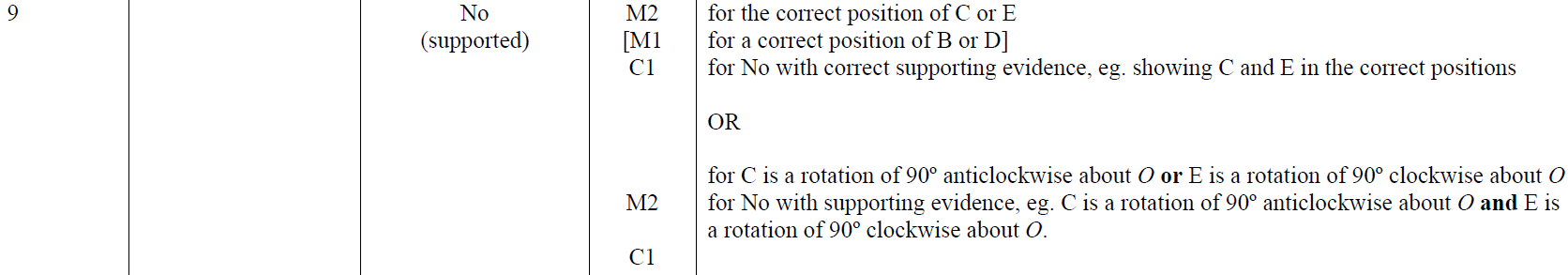 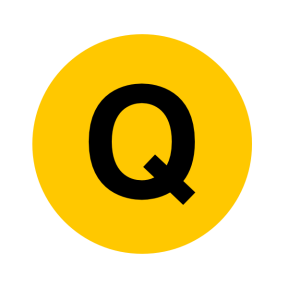 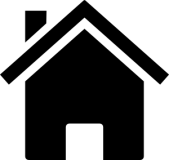 Nov 2017 1H Q18
Shape & Space
Transformations of Shapes
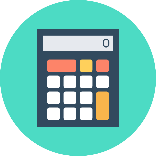 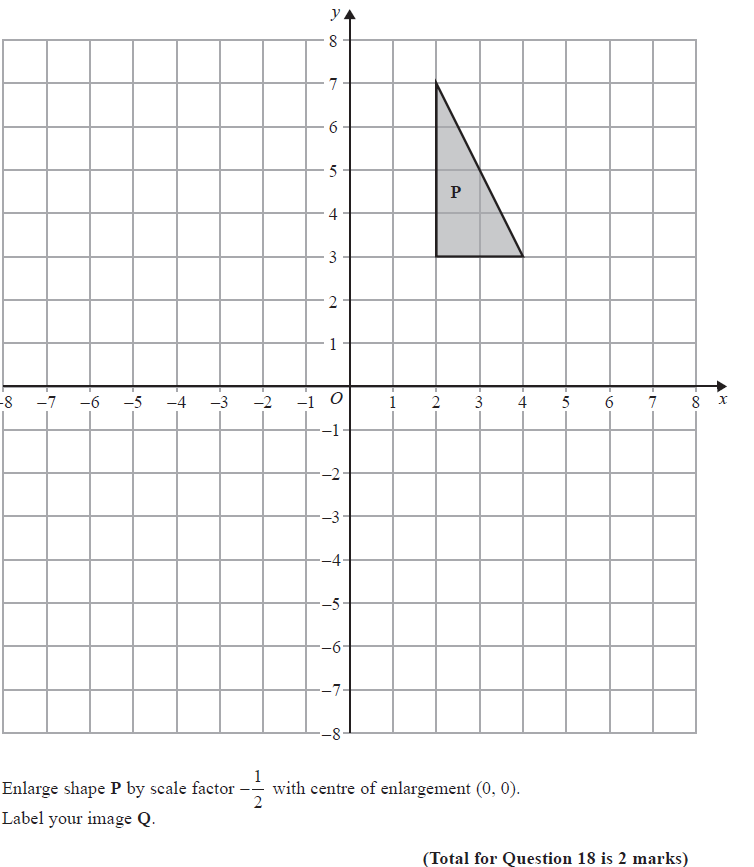 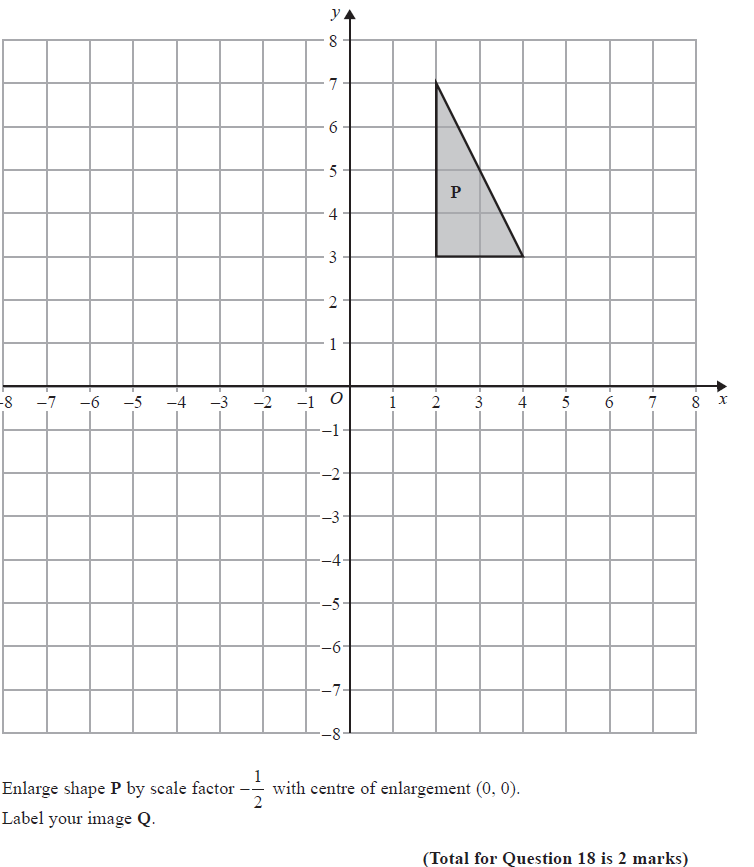 Q
Reveal Shape Q
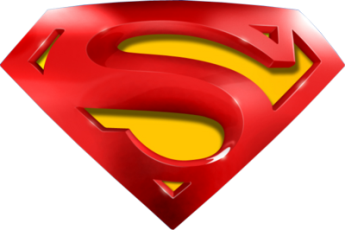 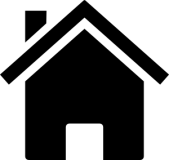 Nov 2017 1H Q18
Shape & Space
Transformations of Shapes
A
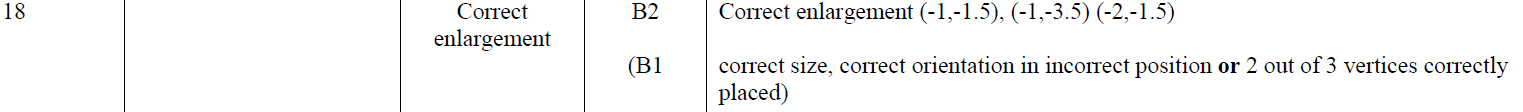 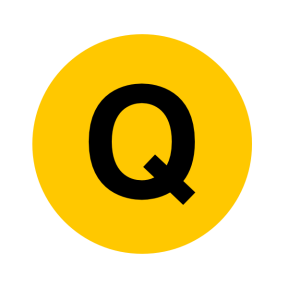 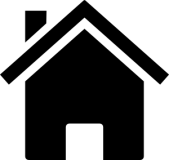 Nov 2017 2H Q5
Shape & Space
Transformations of Shapes
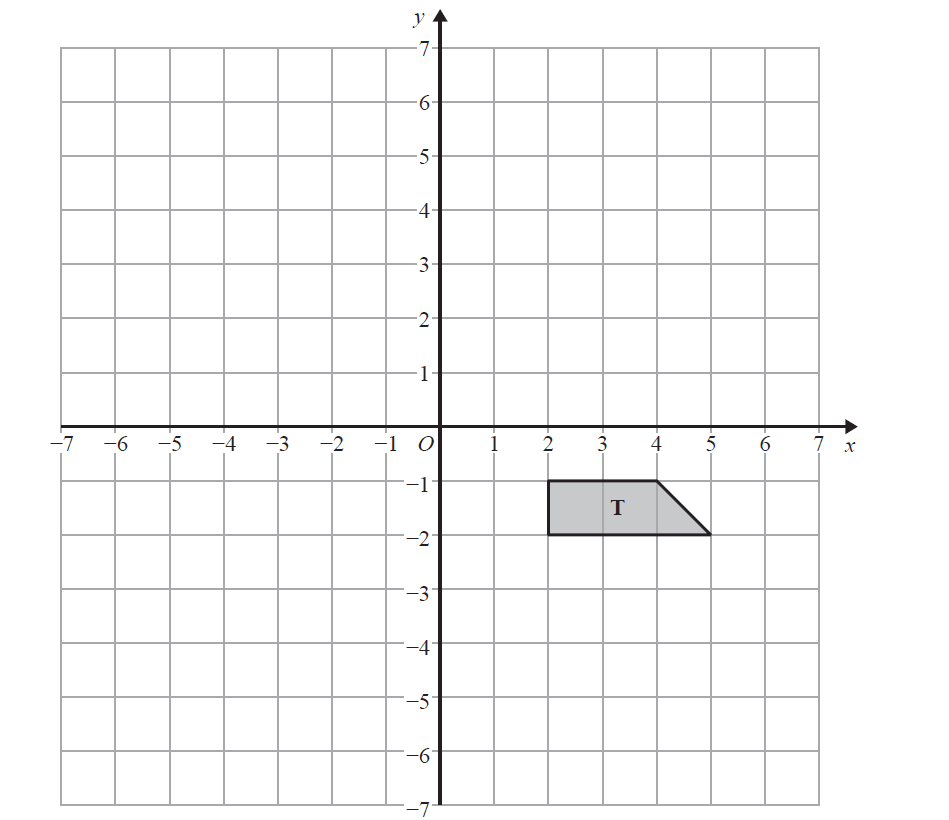 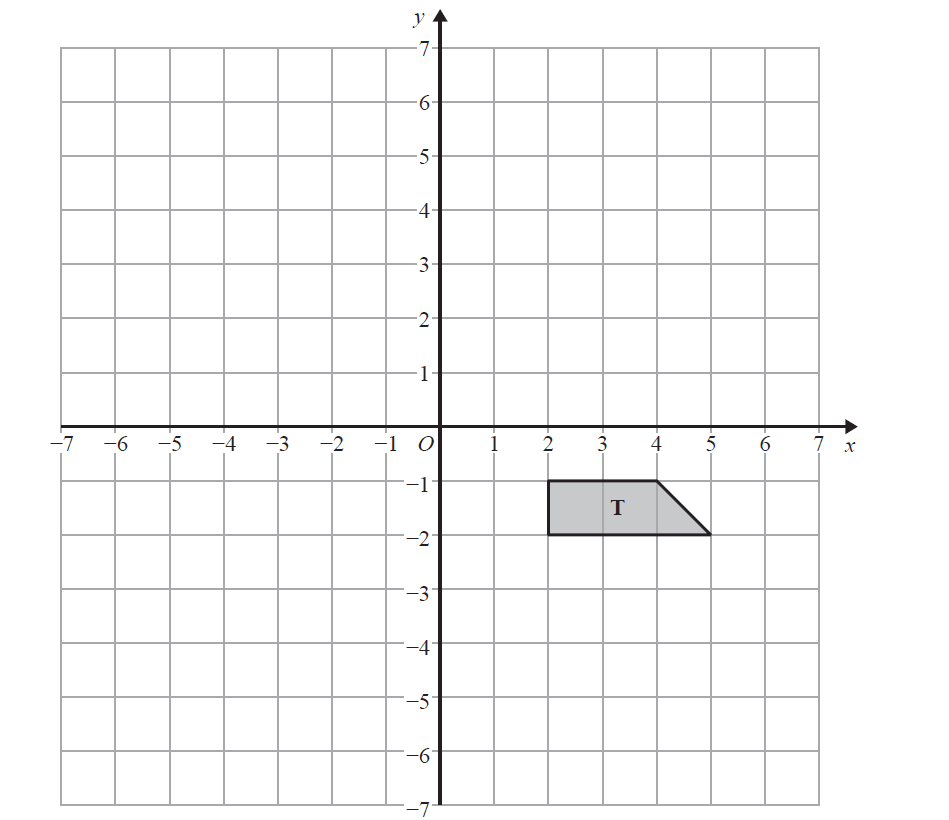 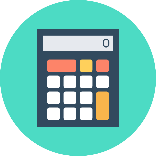 Reveal Shape A
A
Reveal Shape B
B
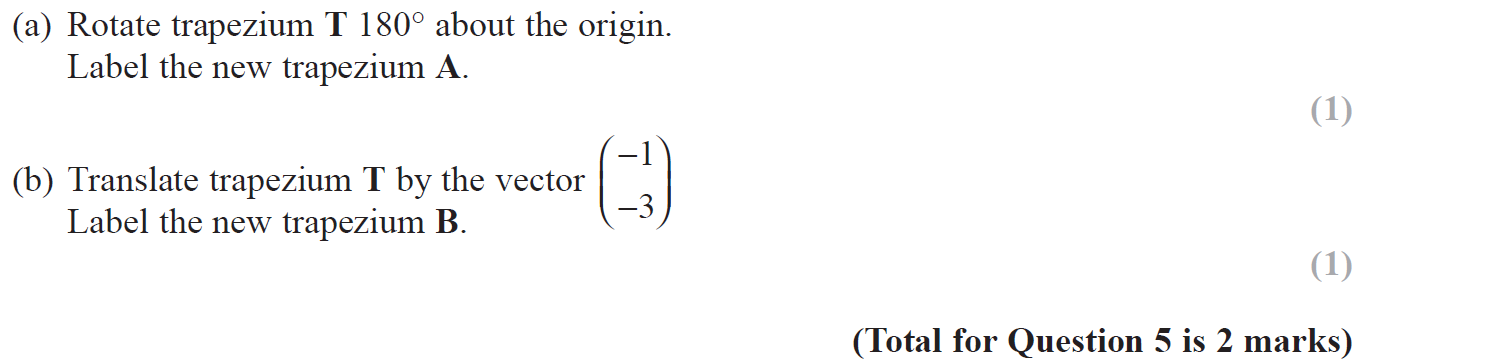 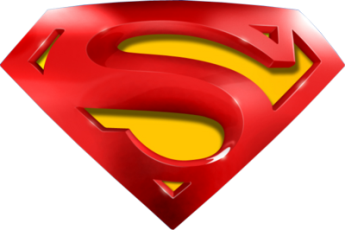 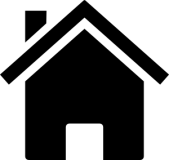 Nov 2017 2H Q5
Shape & Space
Transformations of Shapes
A
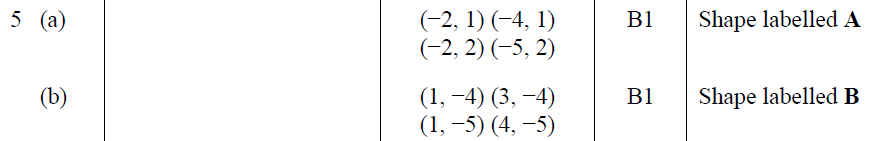 B
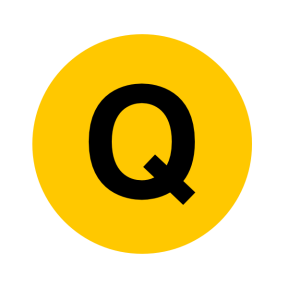 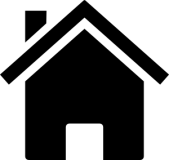 May 2018 1H Q7
Shape & Space
Transformations of Shapes
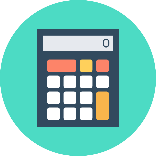 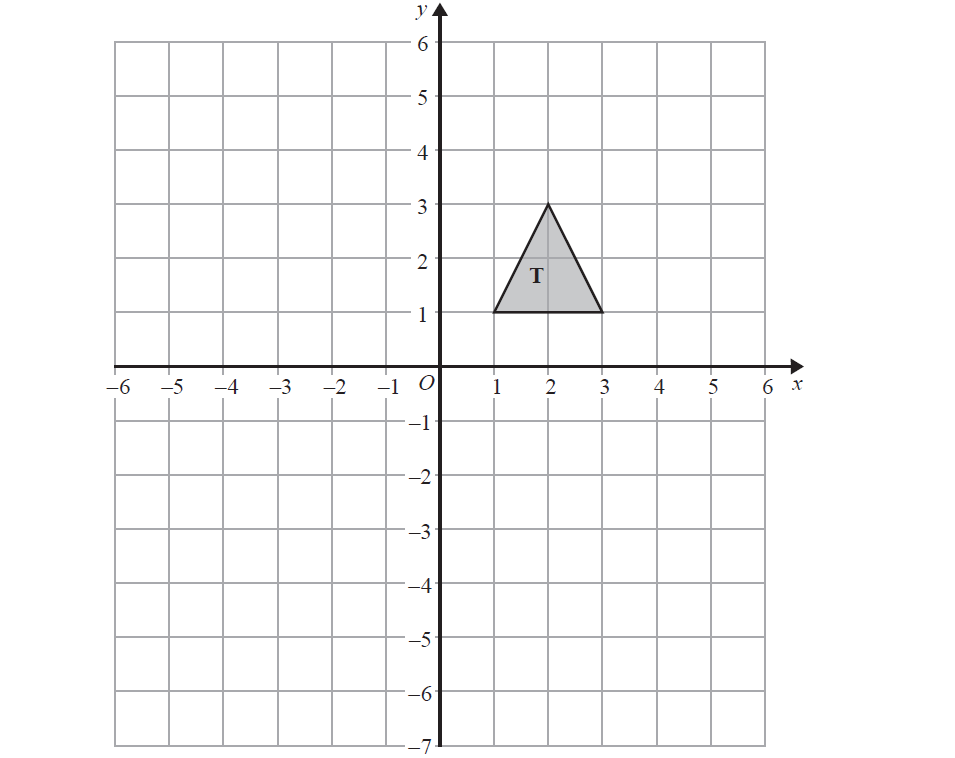 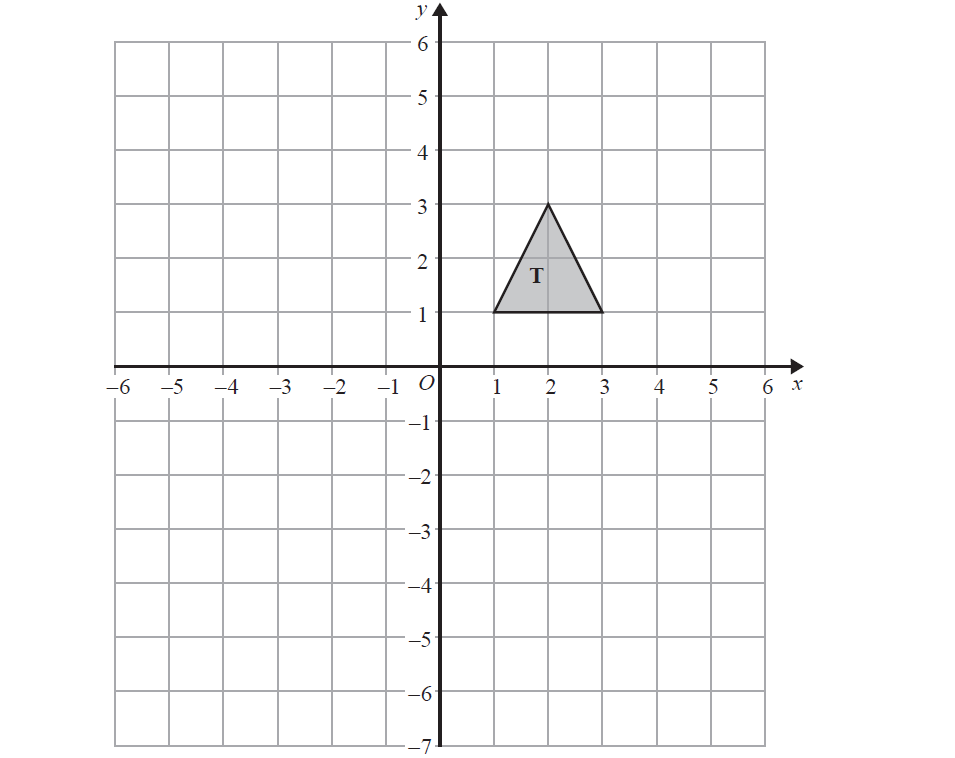 R
Reveal Shape R
Reveal Shape S
S
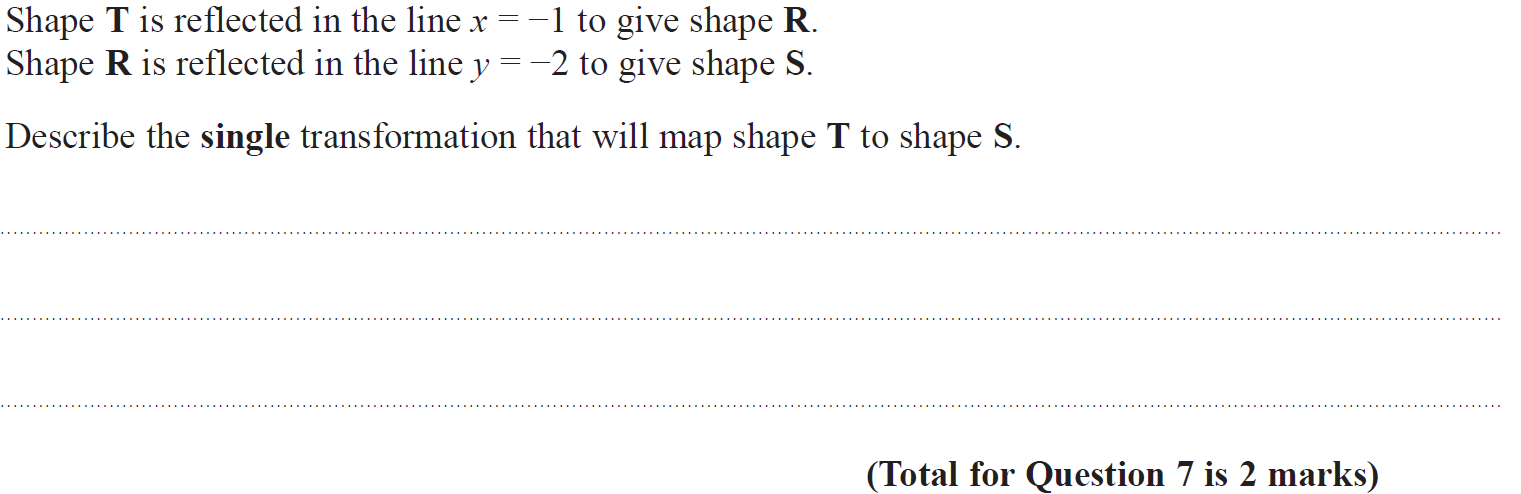 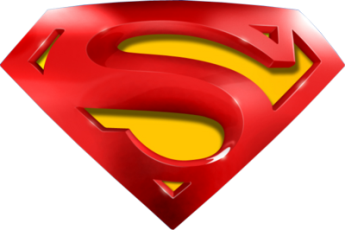 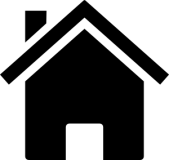 May 2018 1H Q7
Shape & Space
Transformations of Shapes
A
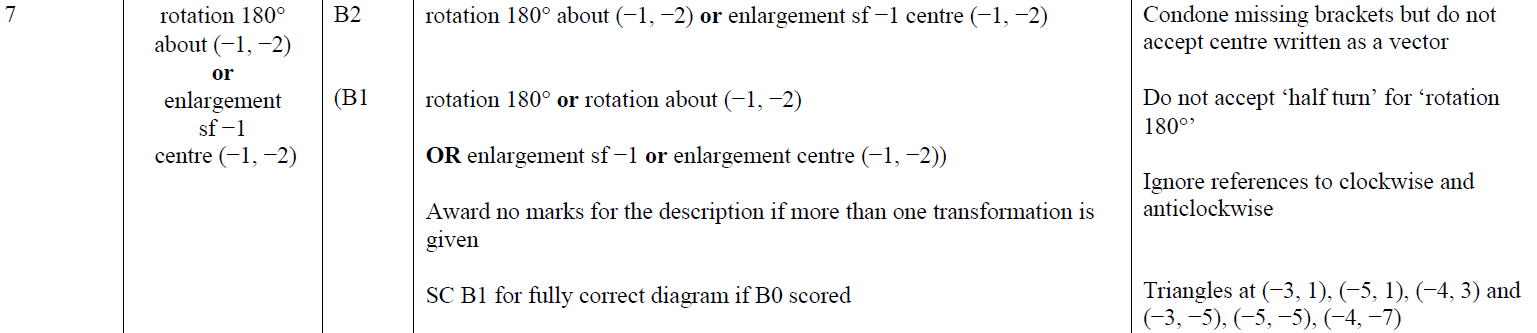 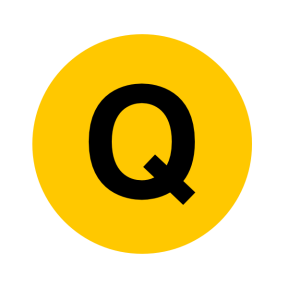 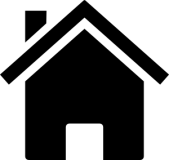 June 2018 2H Q7
Shape & Space
Transformations of Shapes
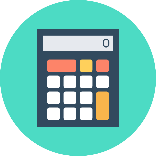 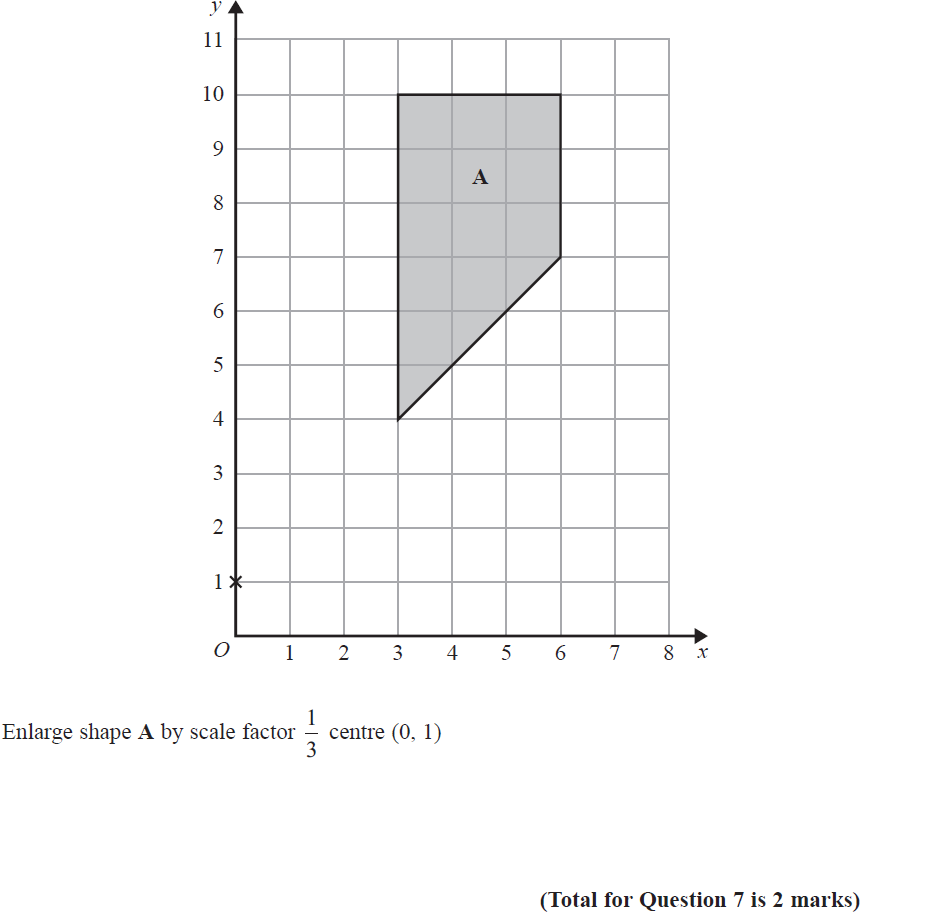 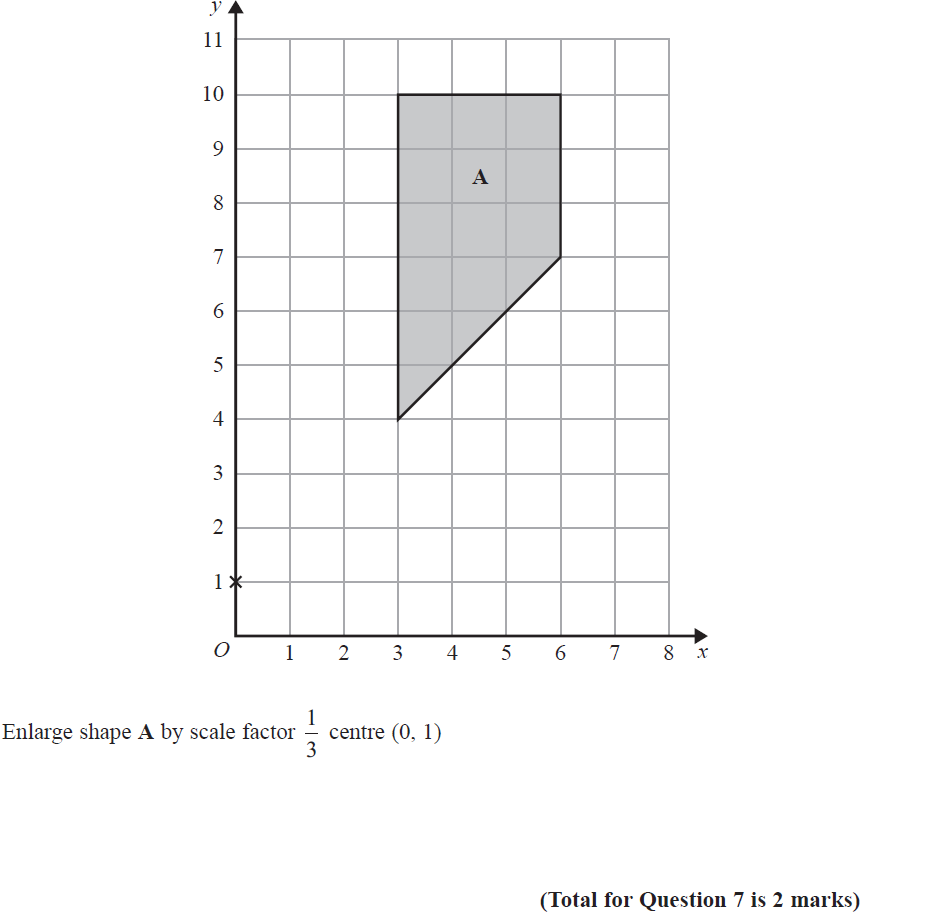 Reveal Shape A’
A’
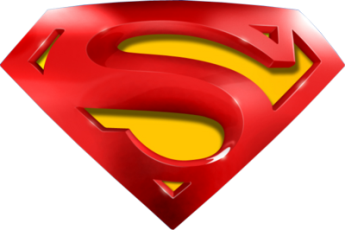 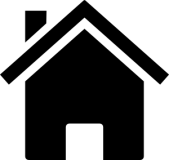 June 2018 2H Q7
Shape & Space
Transformations of Shapes
A
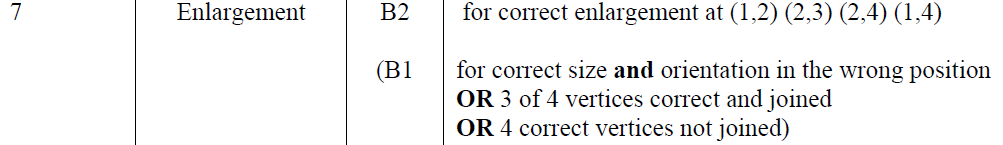 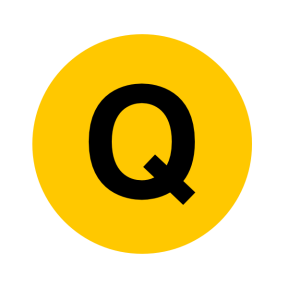 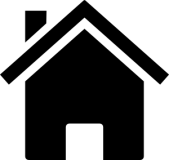 Nov 2018 1H Q13
Shape & Space
Transformations of Shapes
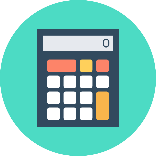 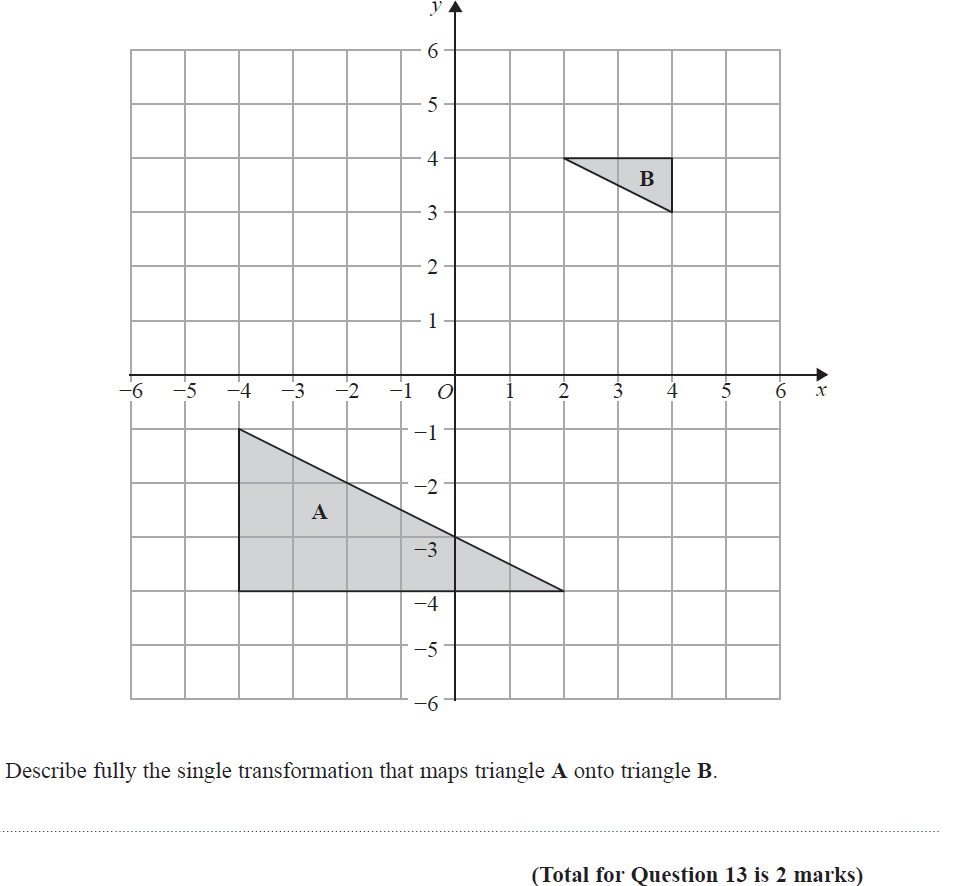 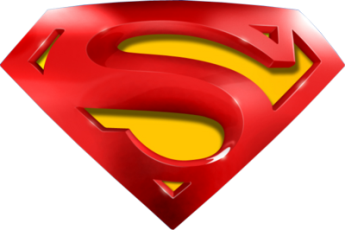 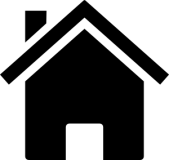 Nov 2018 1H Q13
Shape & Space
Transformations of Shapes
A
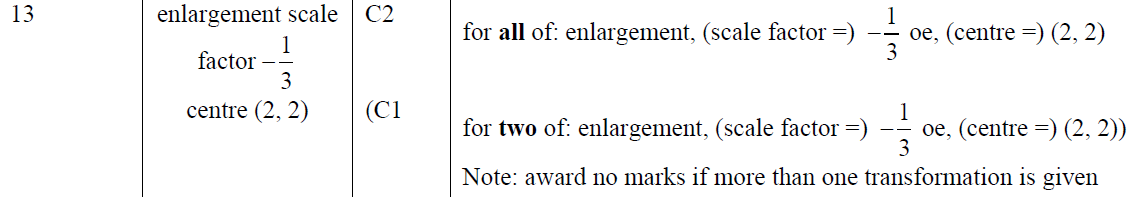 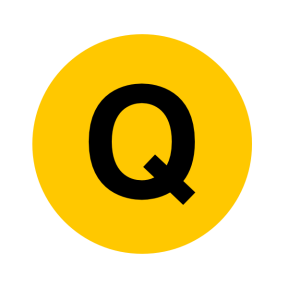 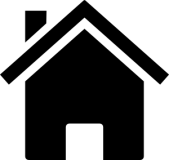 Nov 2018 2H Q8
Shape & Space
Transformations of Shapes
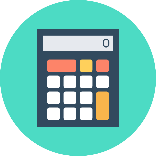 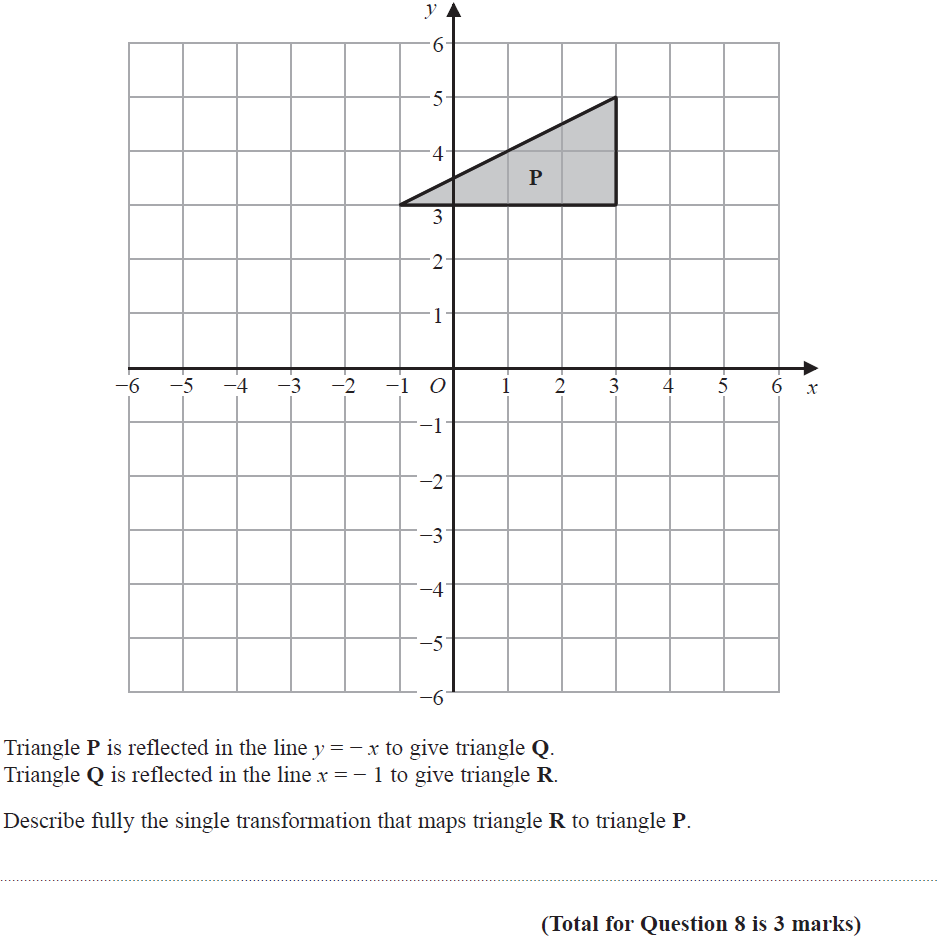 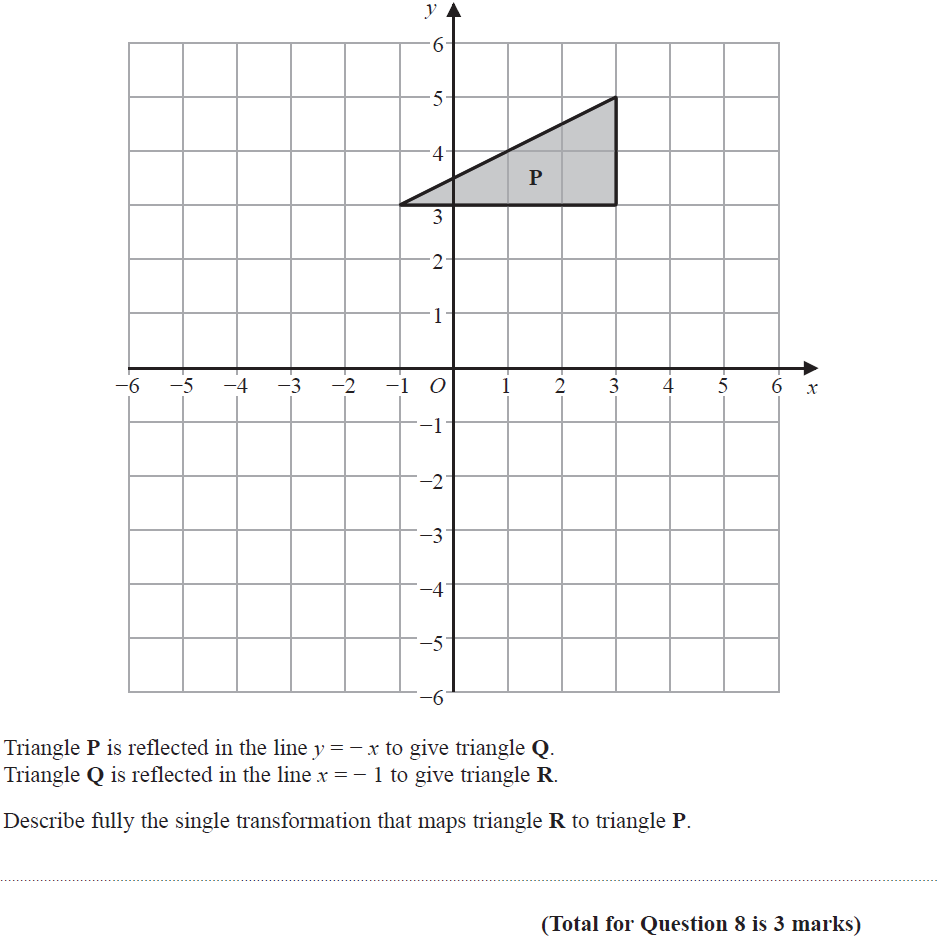 Reveal Shape Q
Reveal Shape R
Q
R
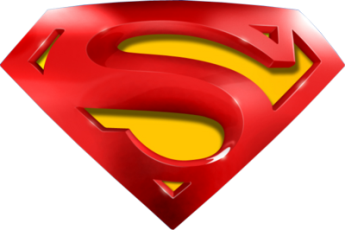 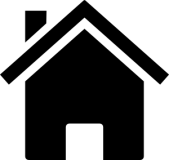 Nov 2018 2H Q8
Shape & Space
Transformations of Shapes
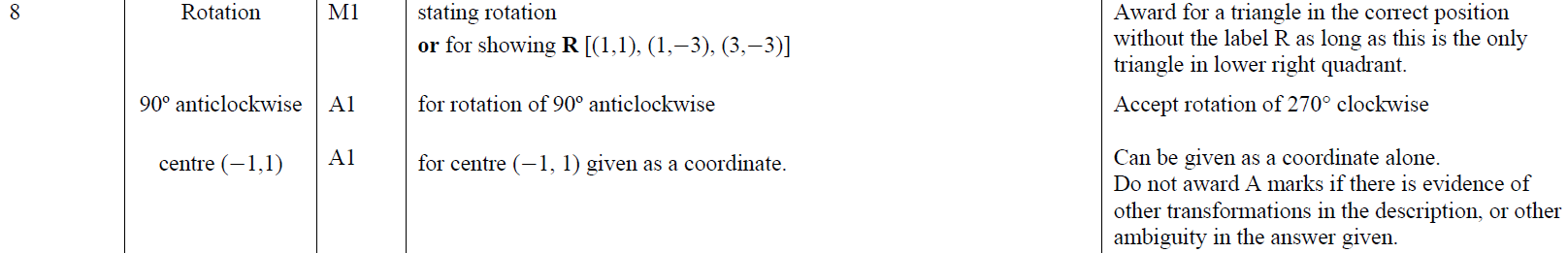 A
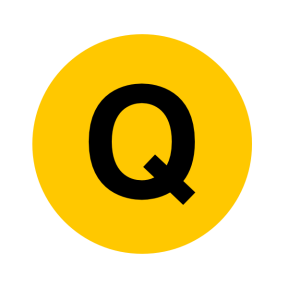 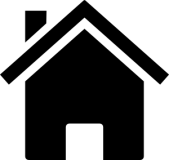 Nov 2018 3H Q20
Shape & Space
Transformations of Shapes
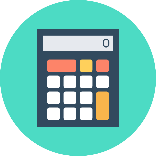 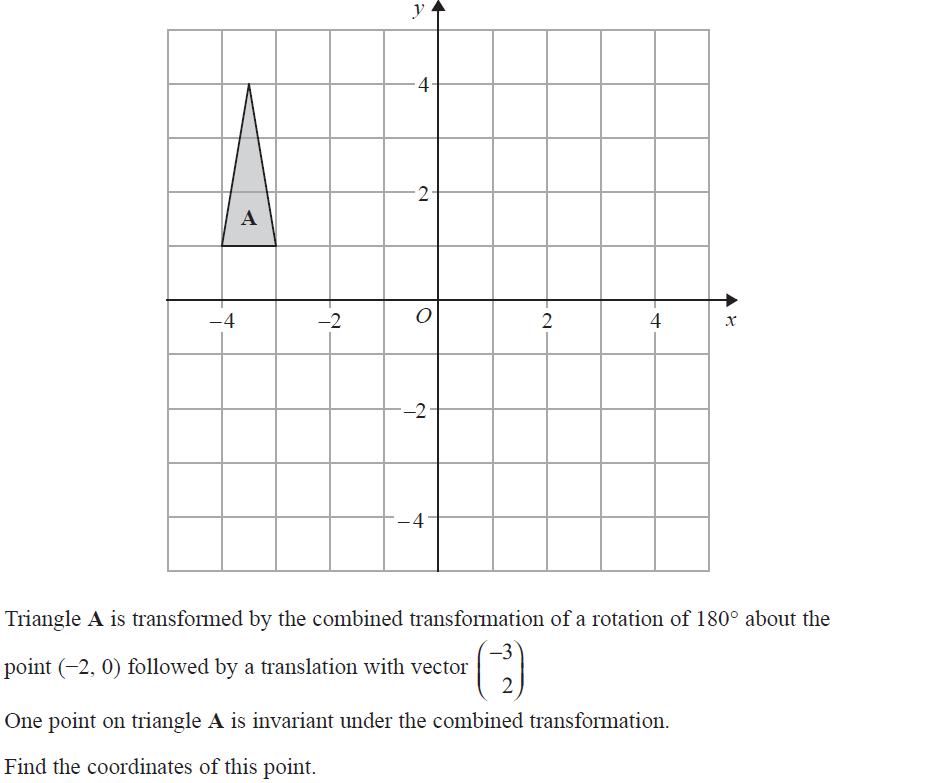 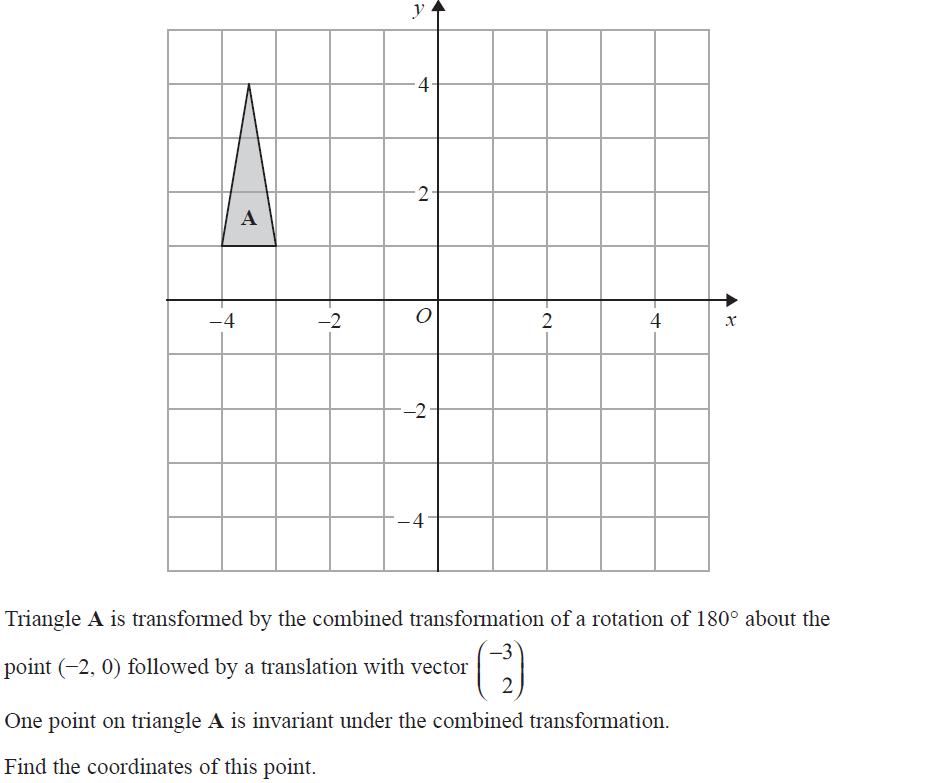 Reveal Shape A’
A’’
Reveal Shape A’’
A’
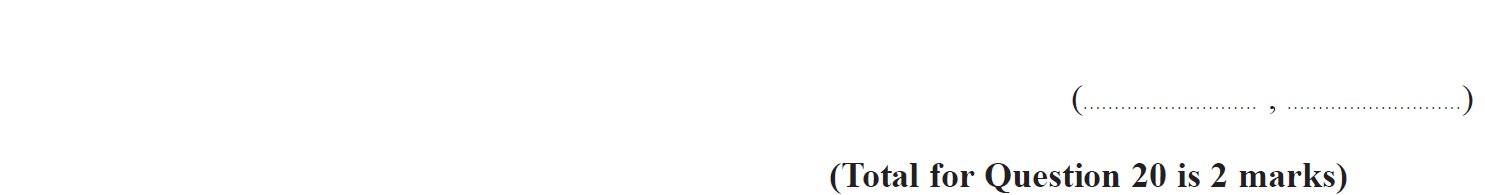 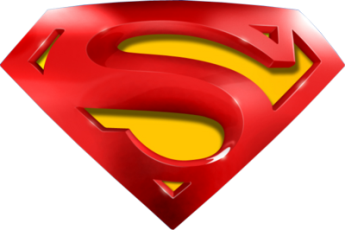 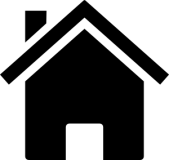 Nov 2018 3H Q20
Shape & Space
Transformations of Shapes
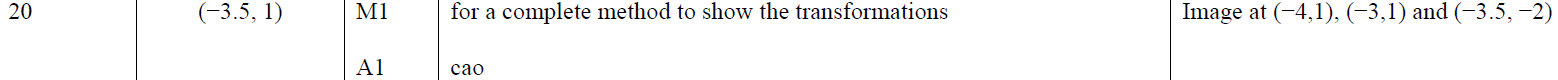 A
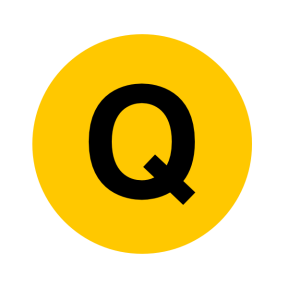 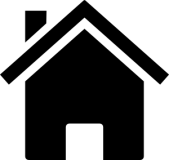 May 2019 1H Q5
Shape & Space
Transformations of Shapes
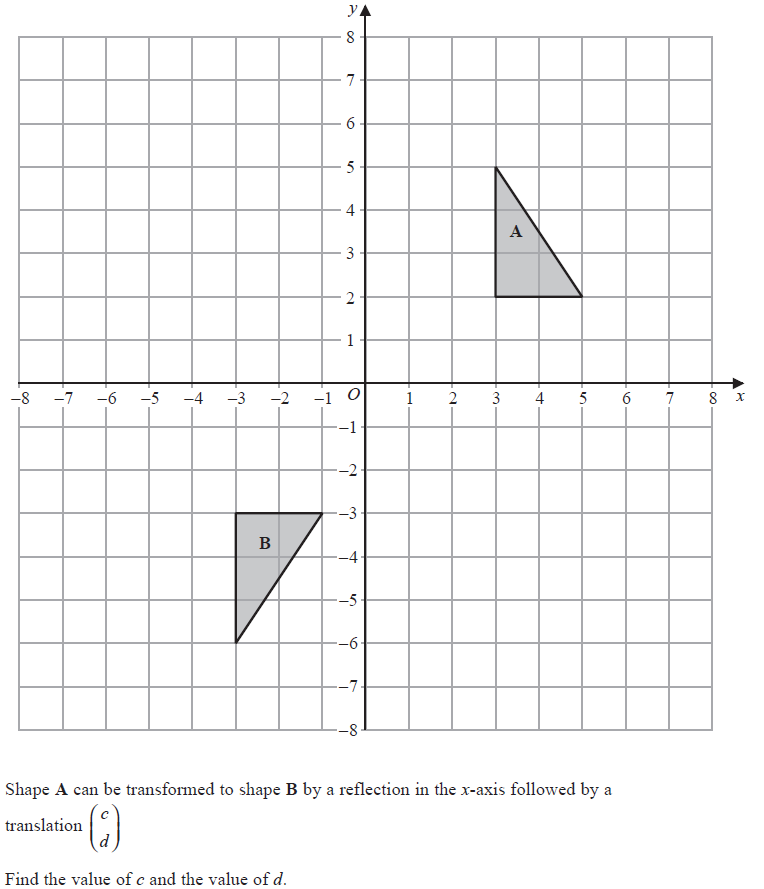 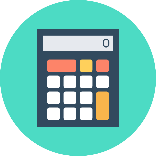 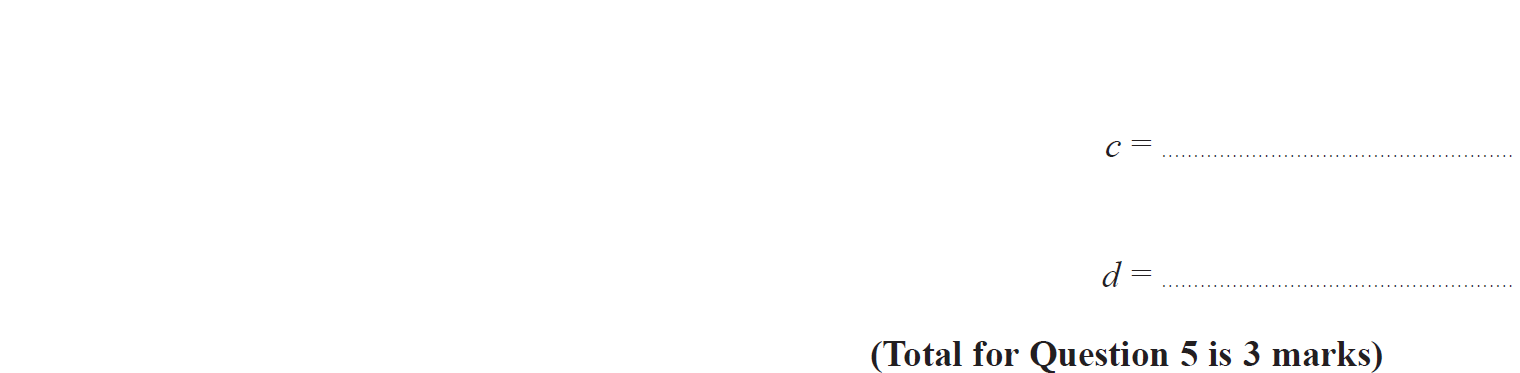 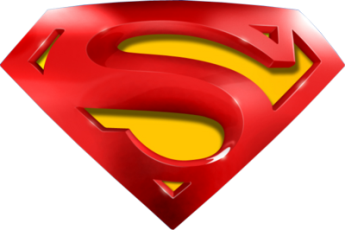 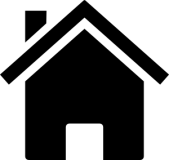 May 2019 1H Q5
Shape & Space
Transformations of Shapes
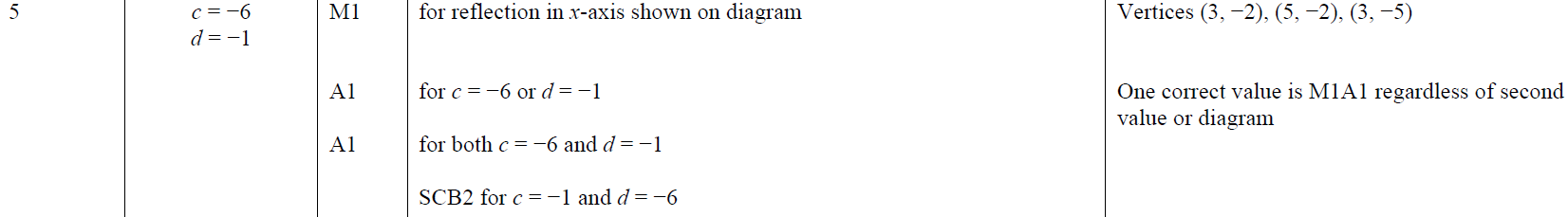 A
A SF
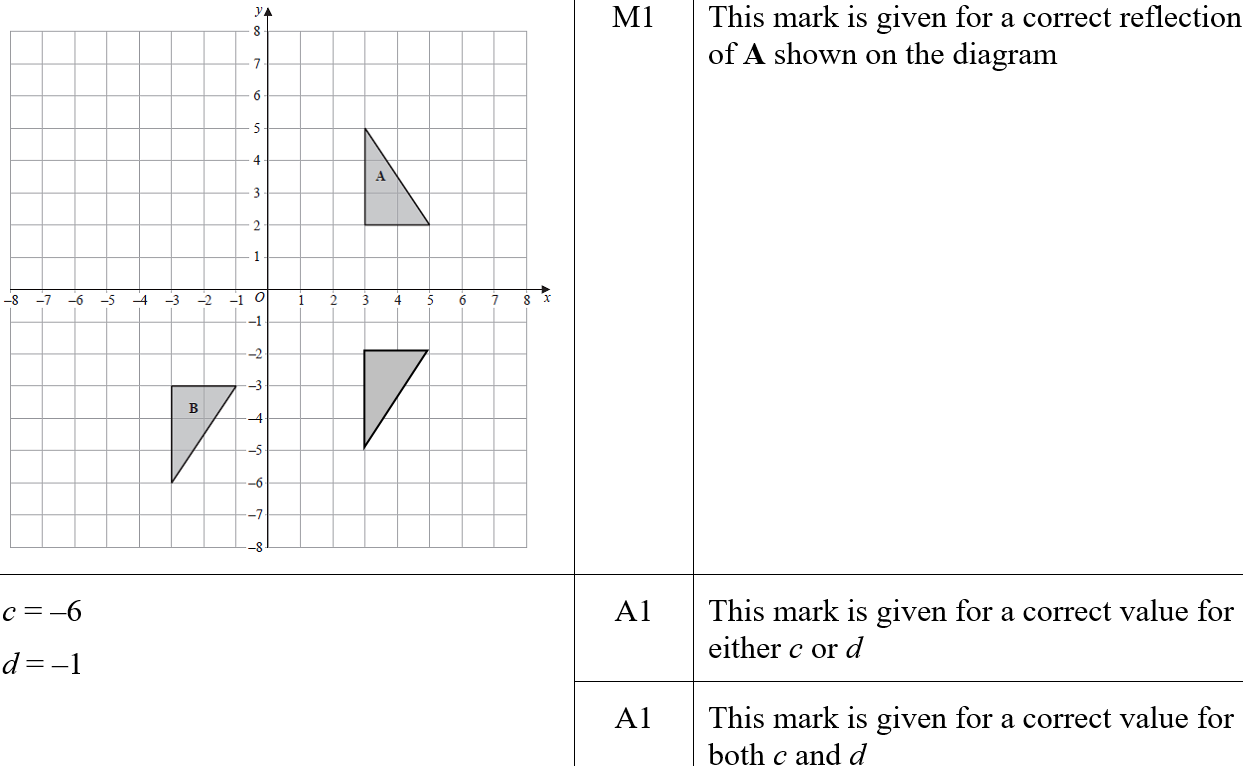 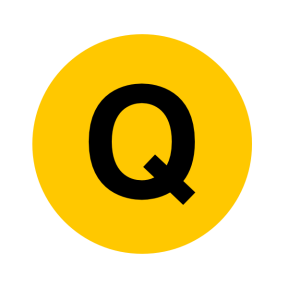 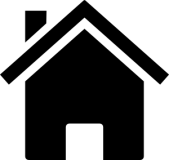 June 2019 3H Q8
Shape & Space
Transformations of Shapes
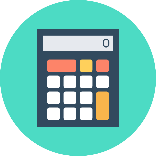 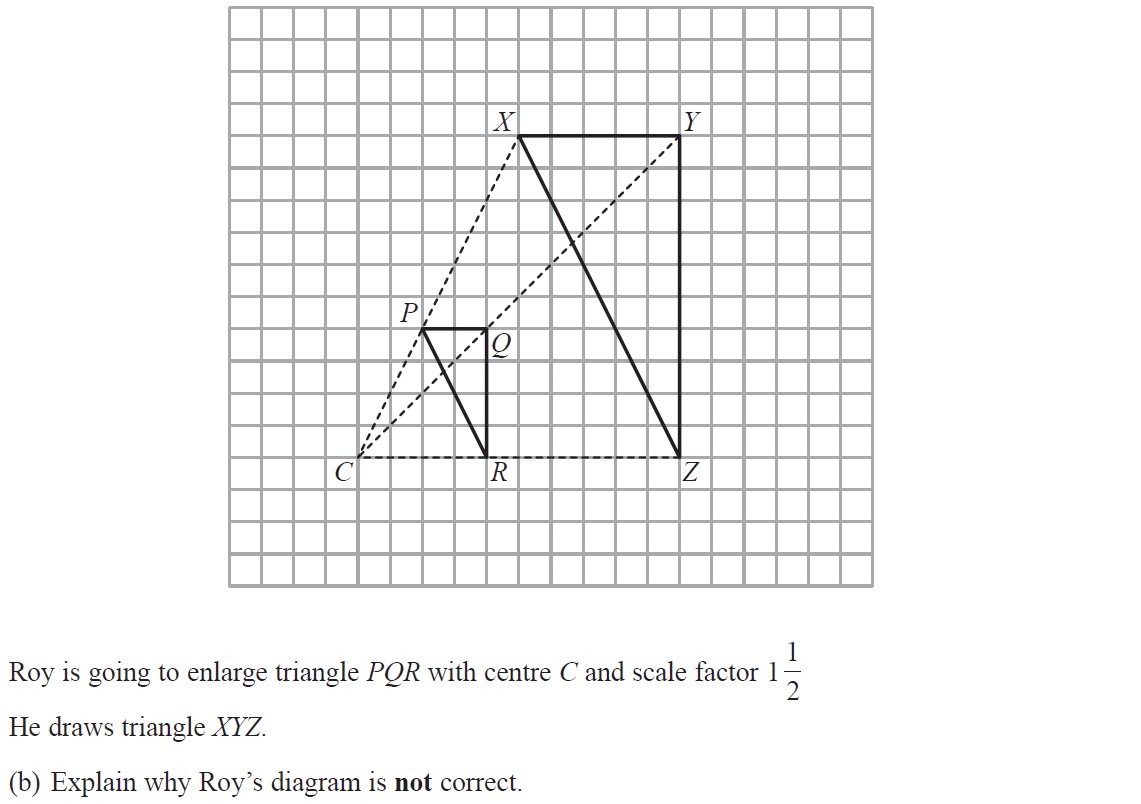 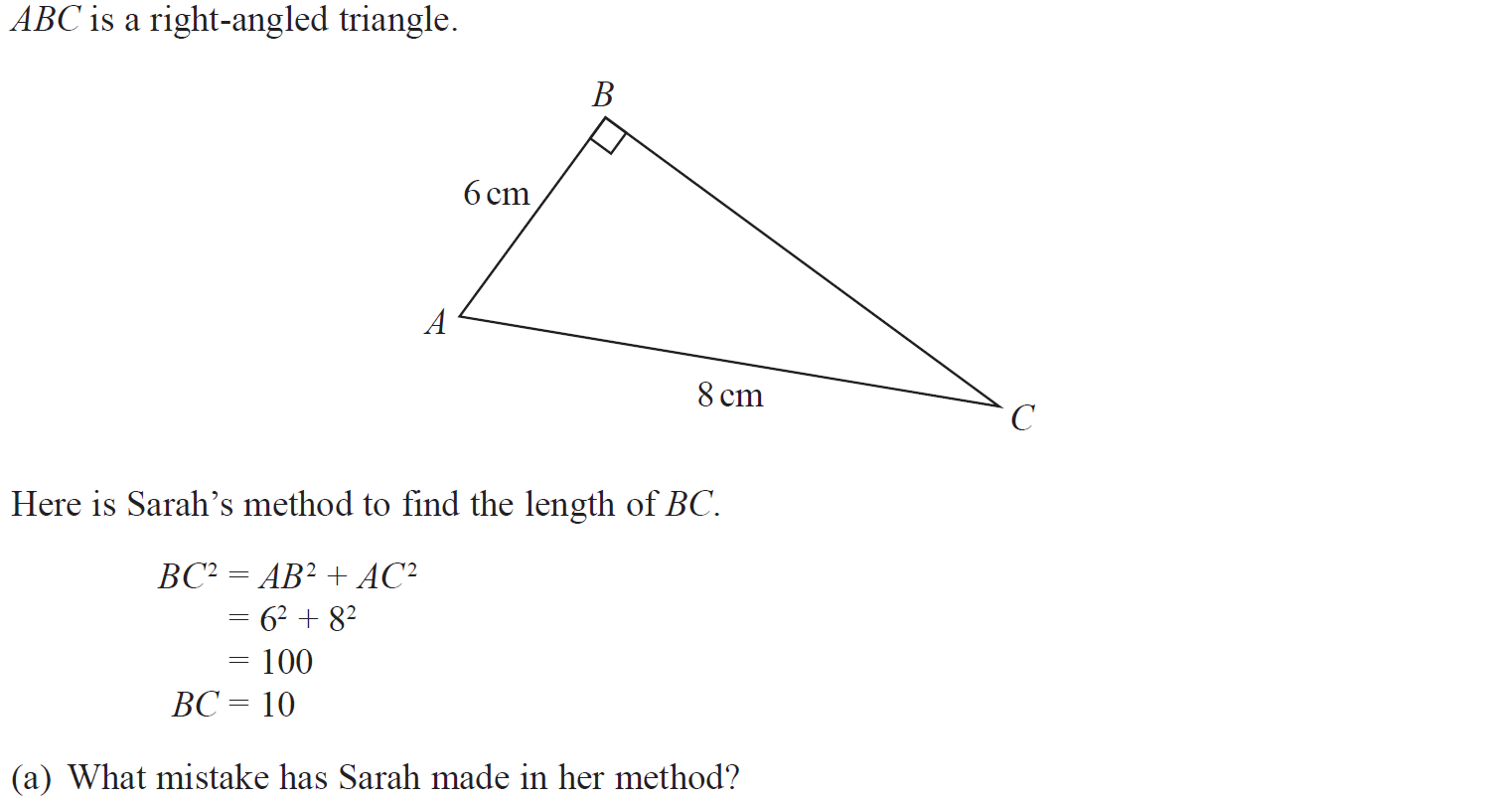 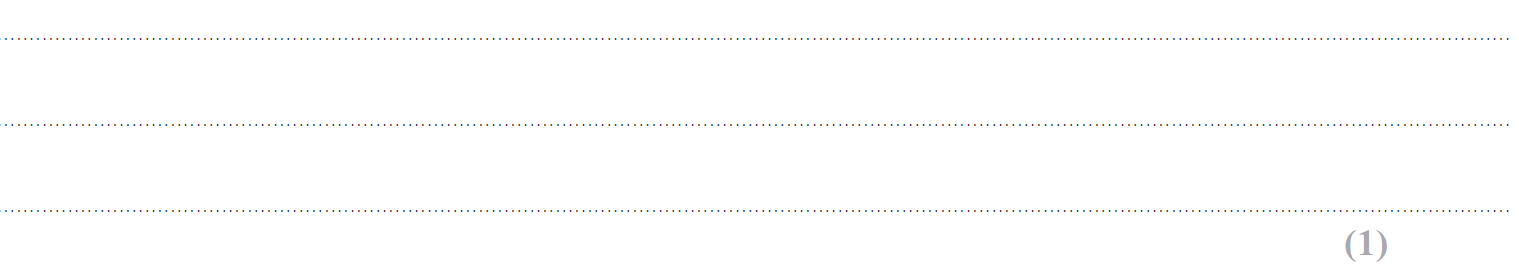 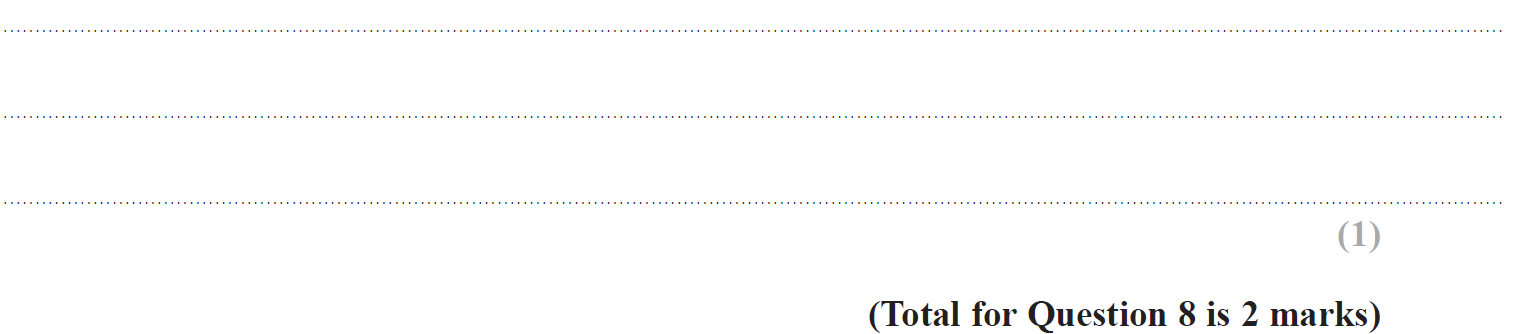 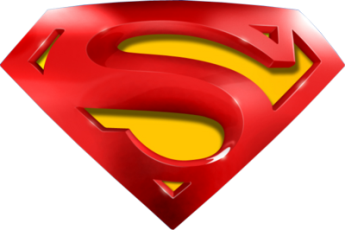 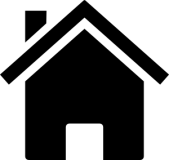 June 2019 3H Q8
Shape & Space
Transformations of Shapes
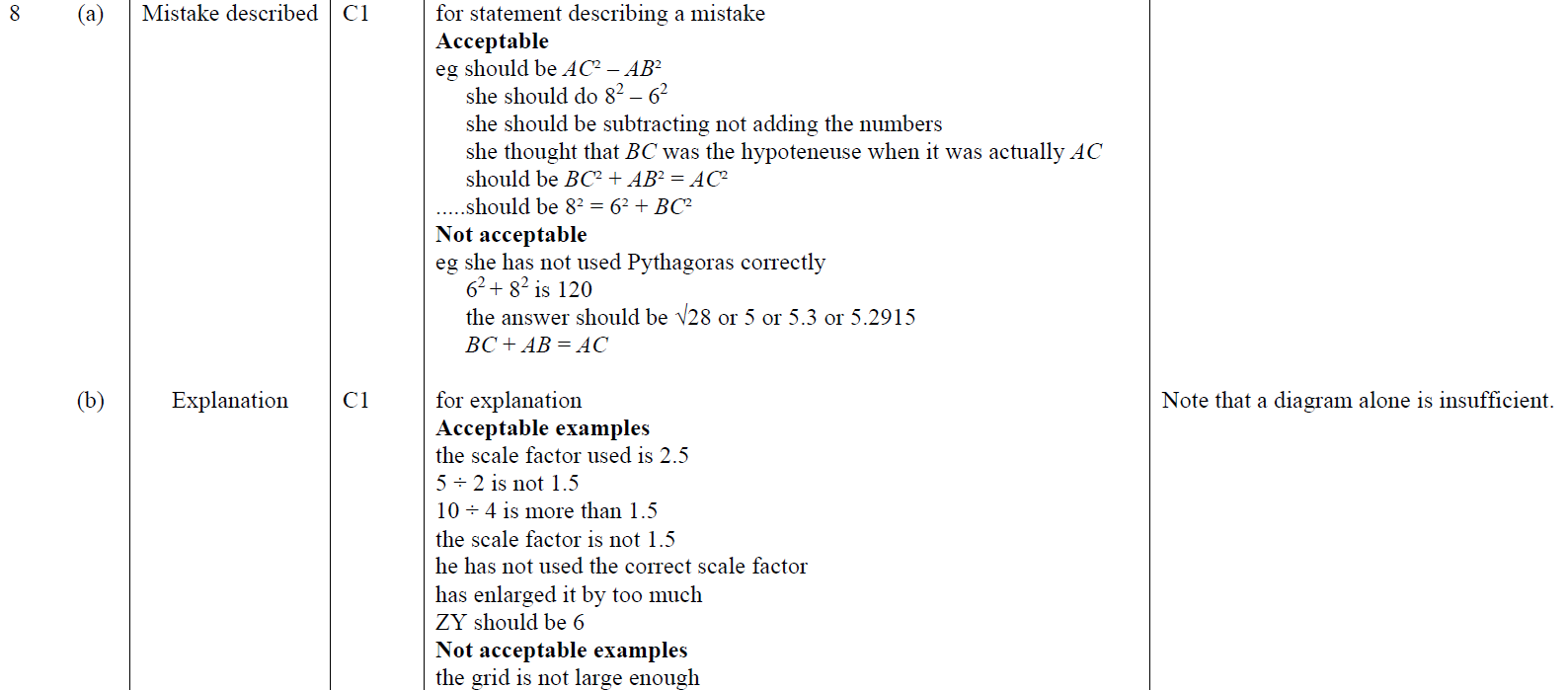 A
B
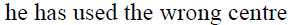 A SF
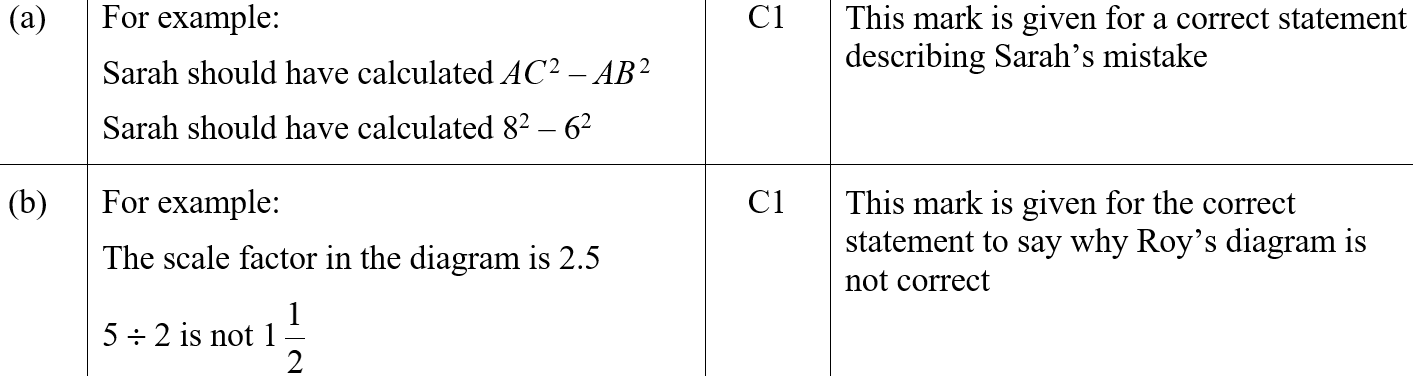 B SF
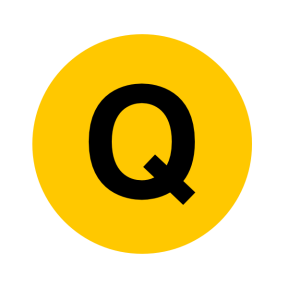 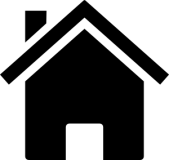 Shape & Space
Constructions
Constructions
No Questions to date
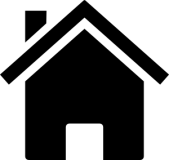 Shape & Space
Vectors
Vectors
May 2017
1H Q19
SAM
3H Q18
Nov 2017
3H Q21
Spec 1
1H Q22
June 2018
2H Q10
Nov 2018
1H Q21
Spec 2
3H Q20
June 2019
2H Q20
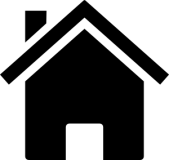 Show/ Prove that
SAM 3H Q18
Shape & Space
Vectors
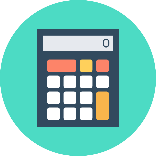 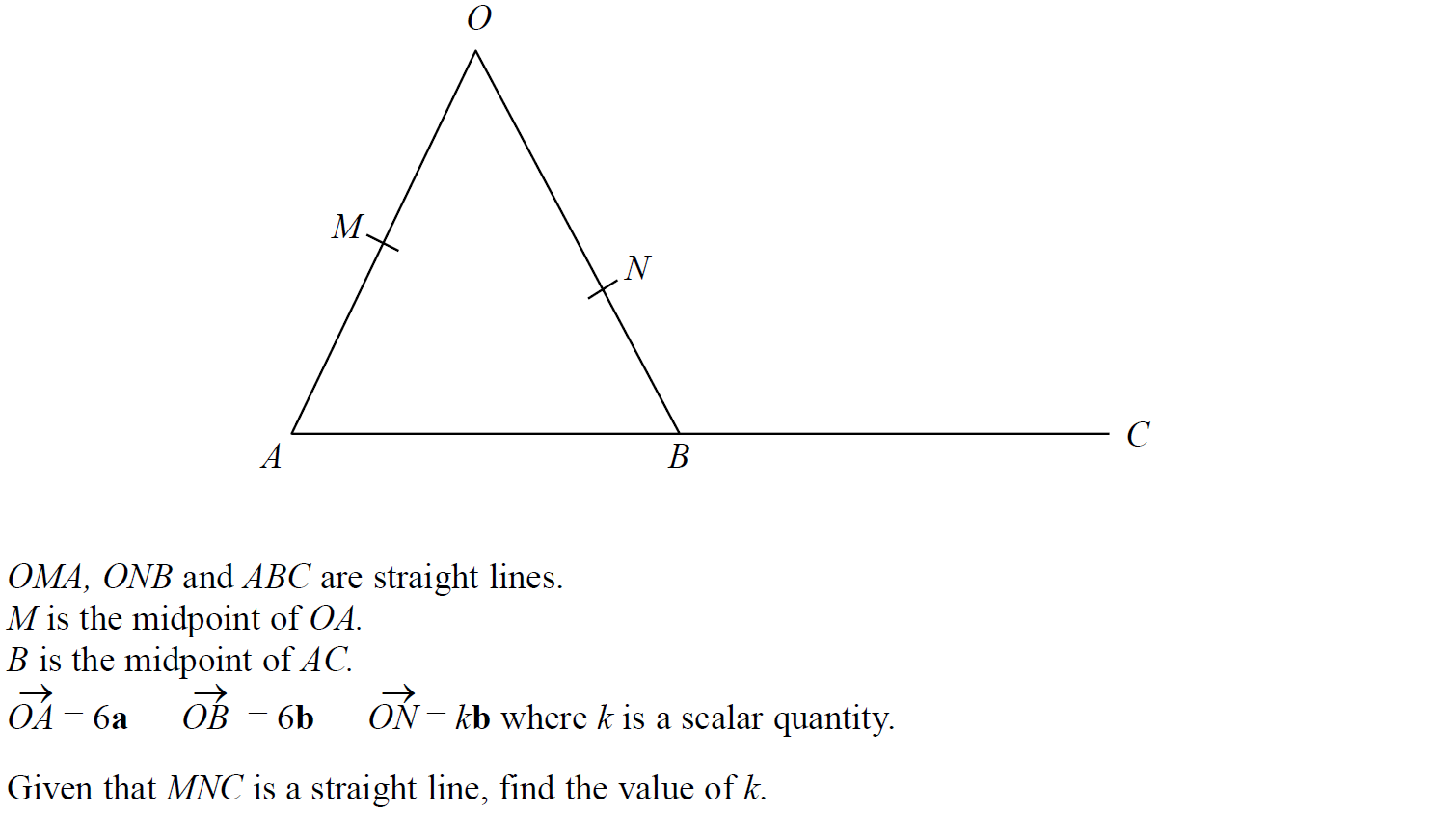 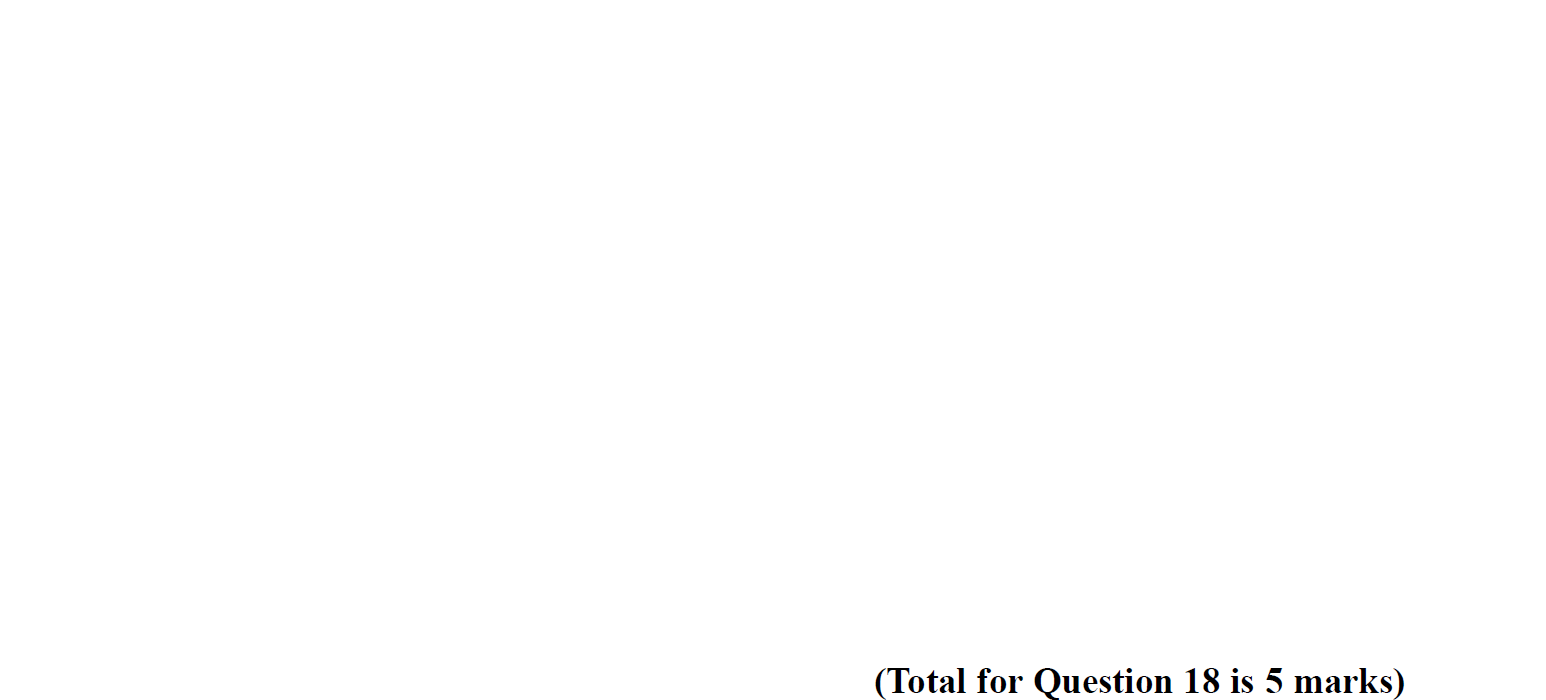 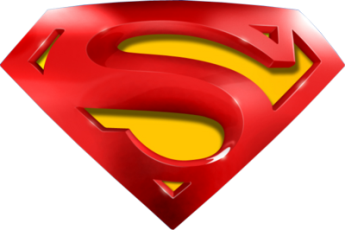 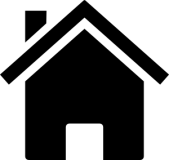 SAM 3H Q18
Shape & Space
Vectors
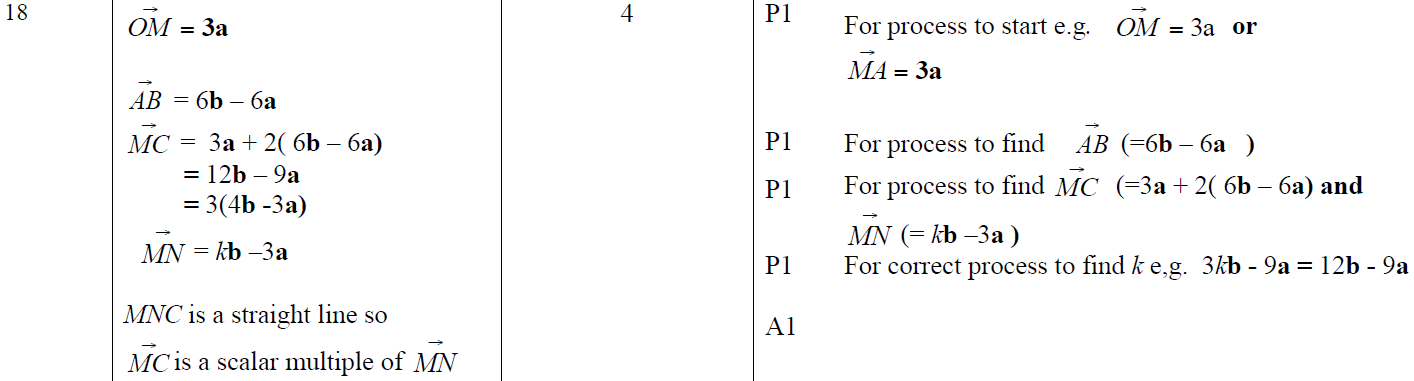 A
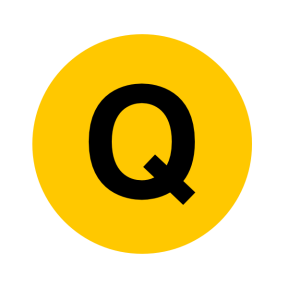 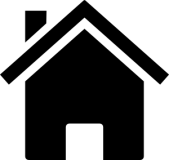 Specimen Set 1 1H Q22
Shape & Space
Vectors
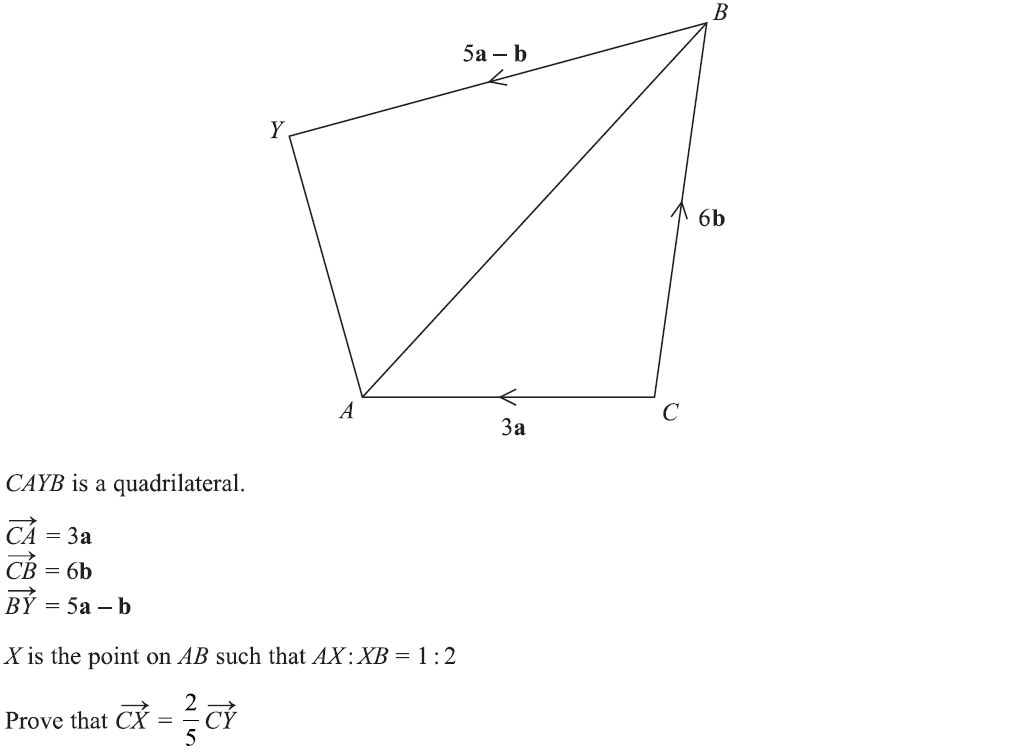 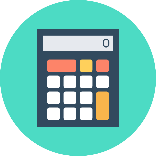 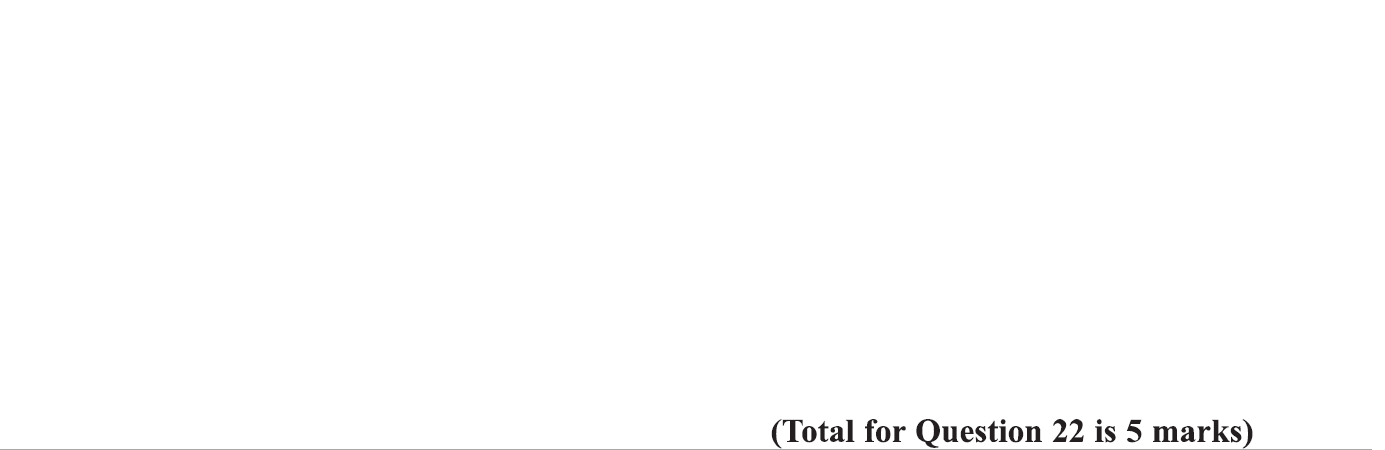 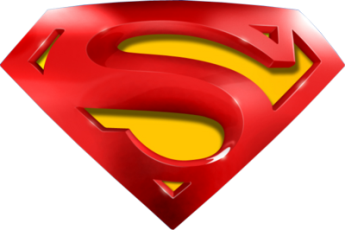 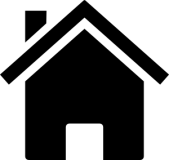 Specimen Set 1 1H Q22
Shape & Space
Vectors
A
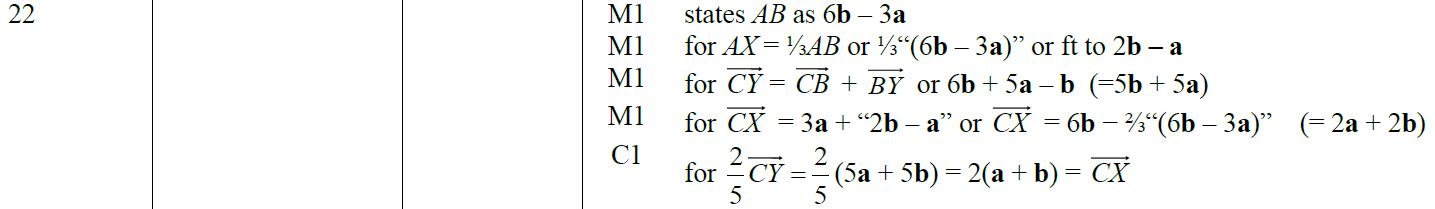 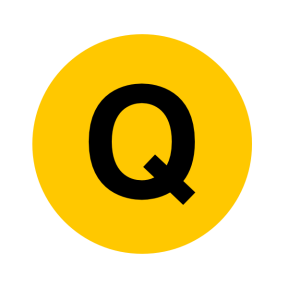 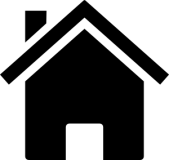 Specimen Set 2 3H Q20
Shape & Space
Vectors
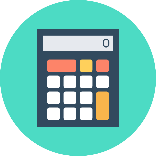 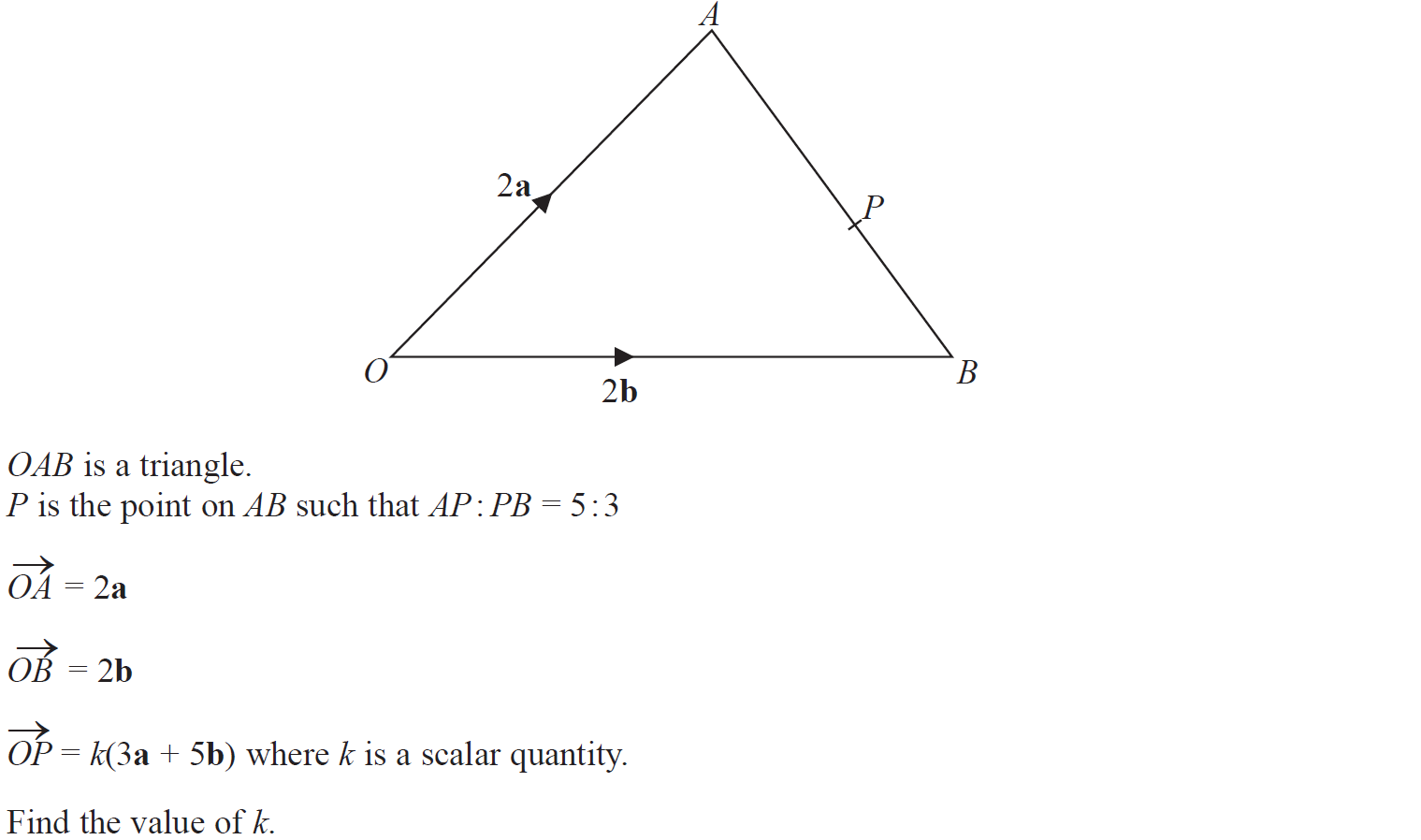 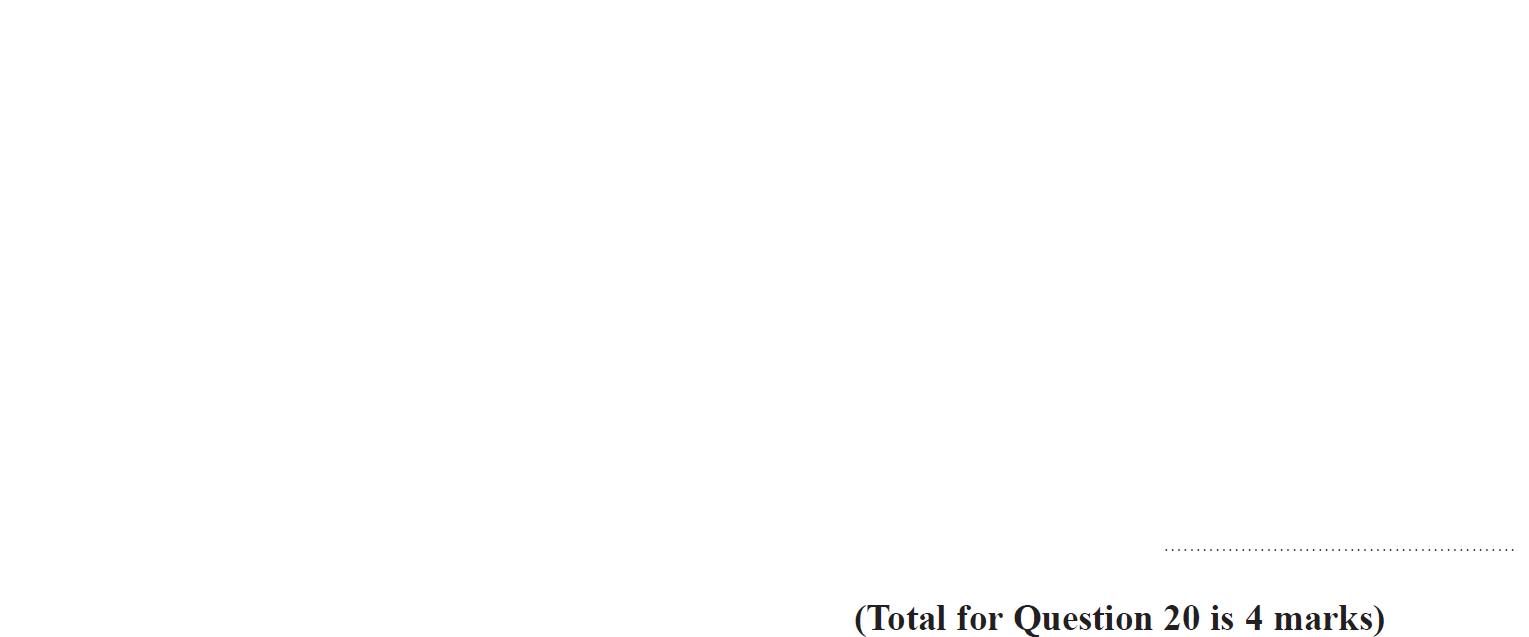 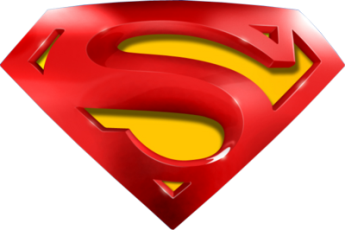 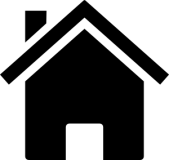 Specimen Set 2 3H Q20
Shape & Space
Vectors
A
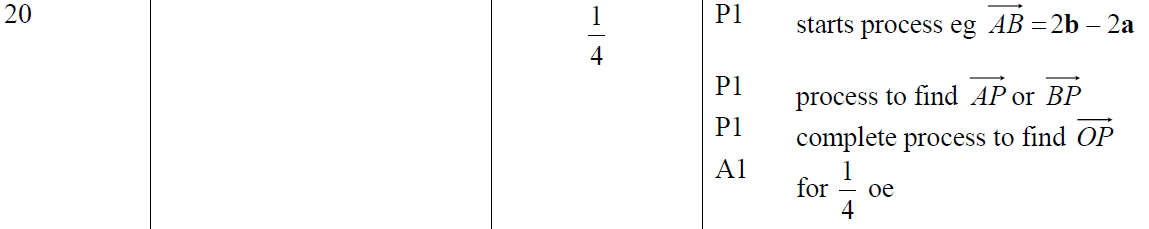 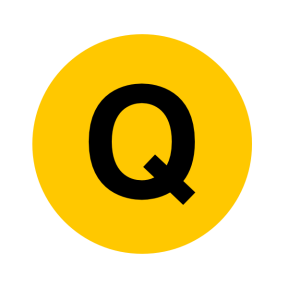 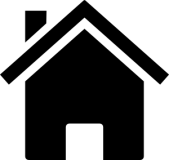 May 2017 1H Q19
Shape & Space
Vectors
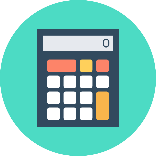 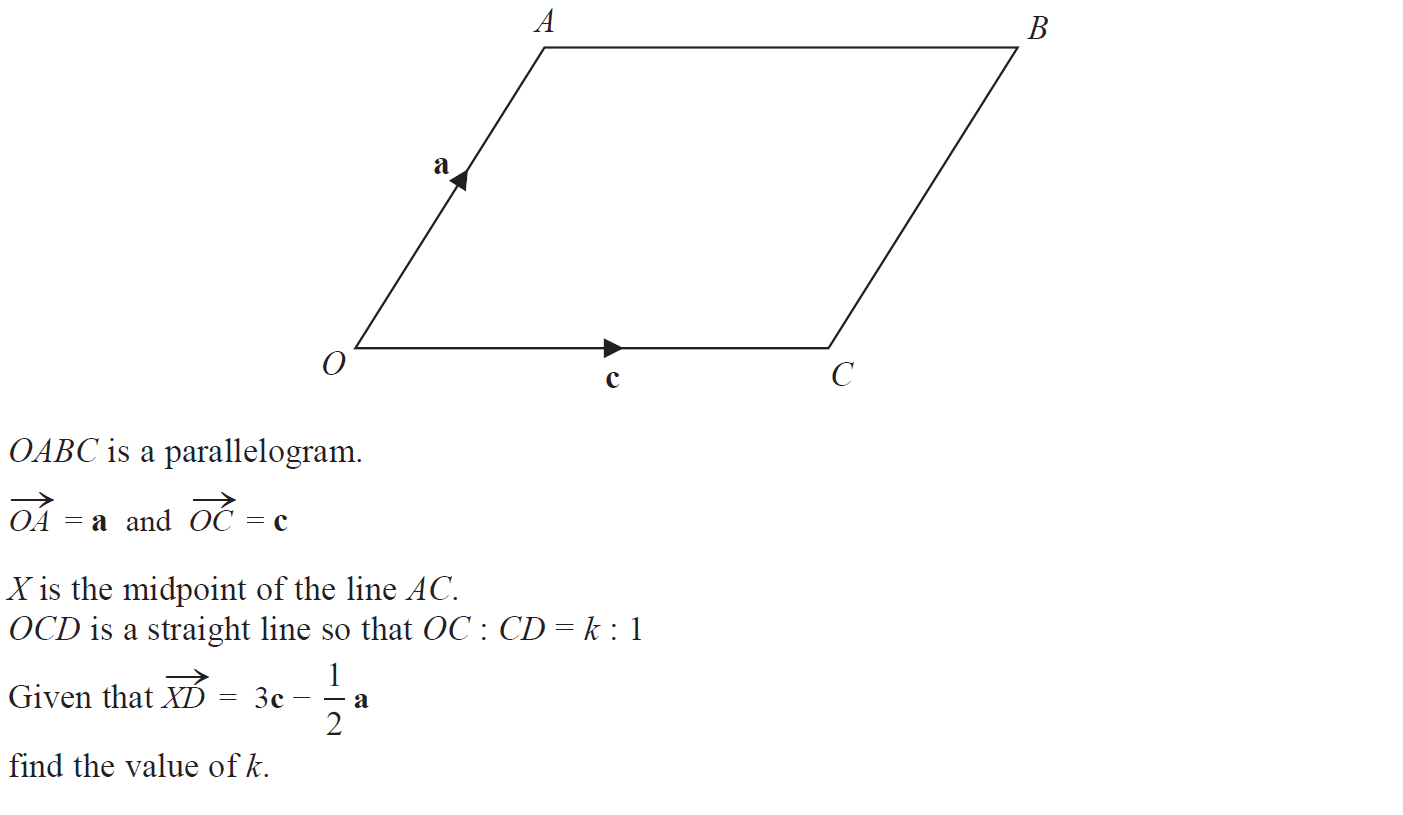 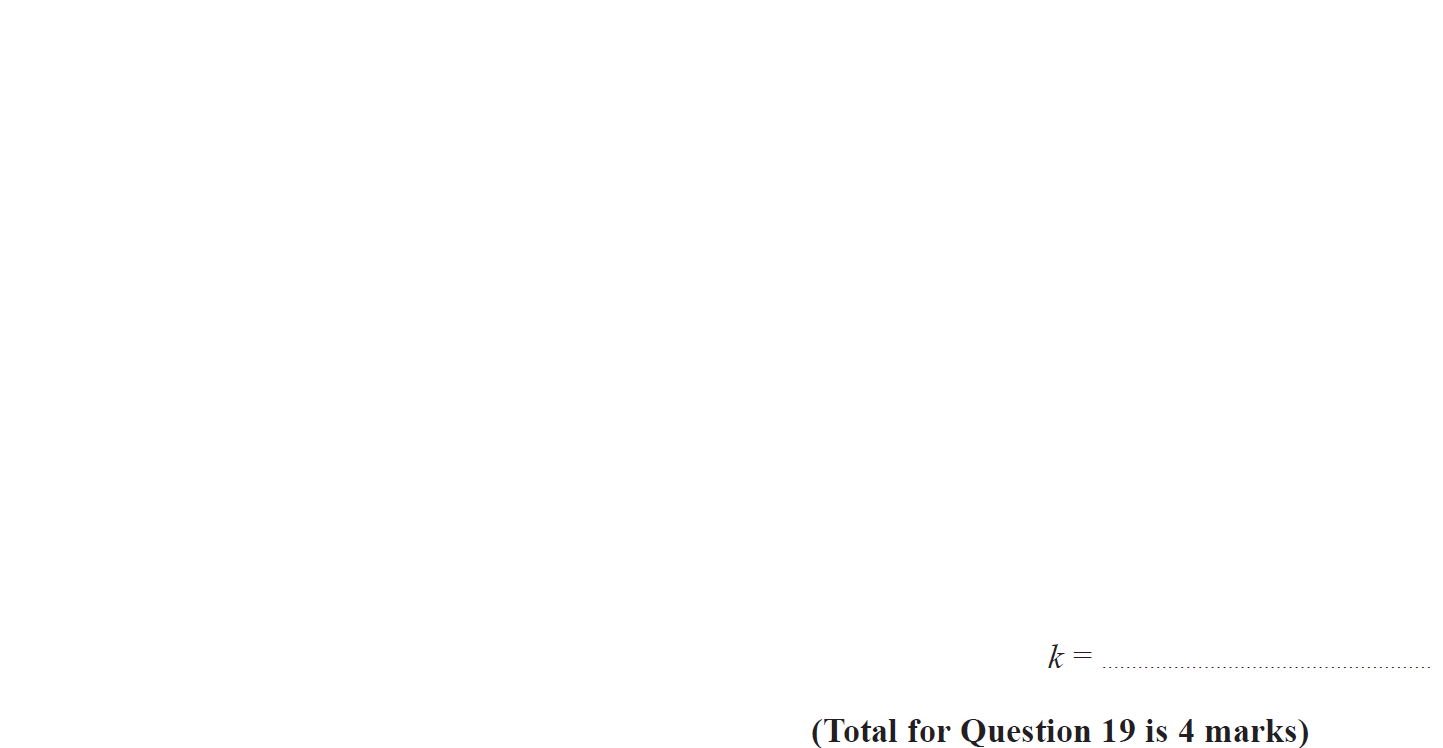 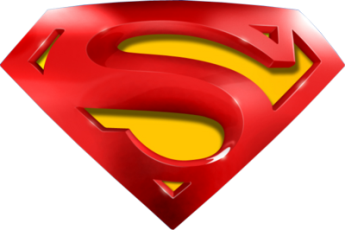 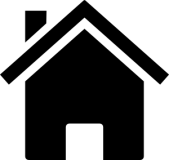 May 2017 1H Q19
Shape & Space
Vectors
A
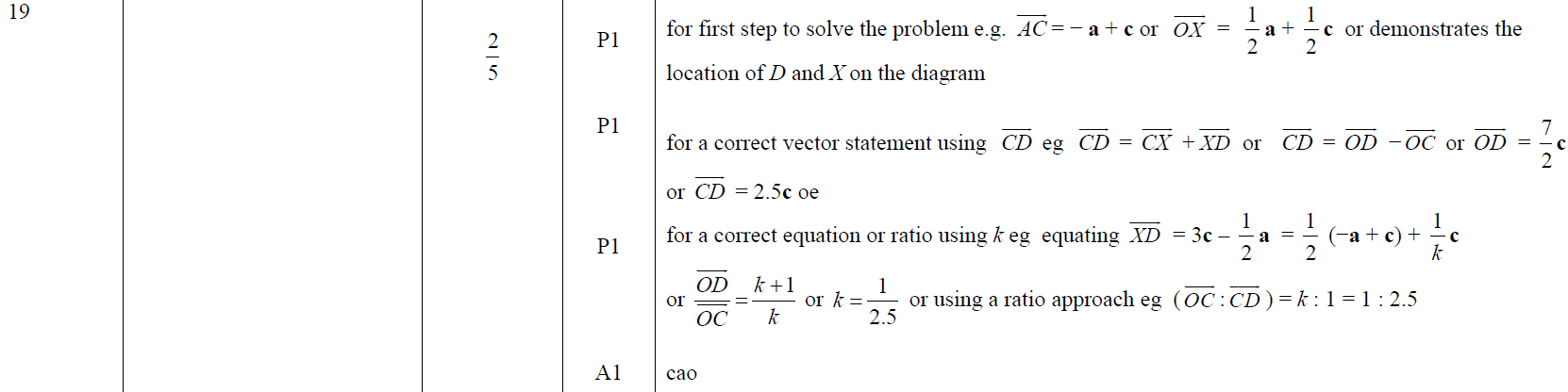 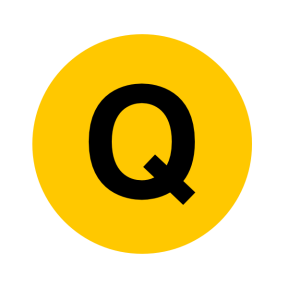 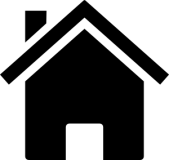 Nov 2017 3H Q21
Shape & Space
Vectors
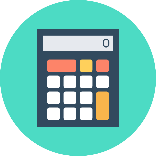 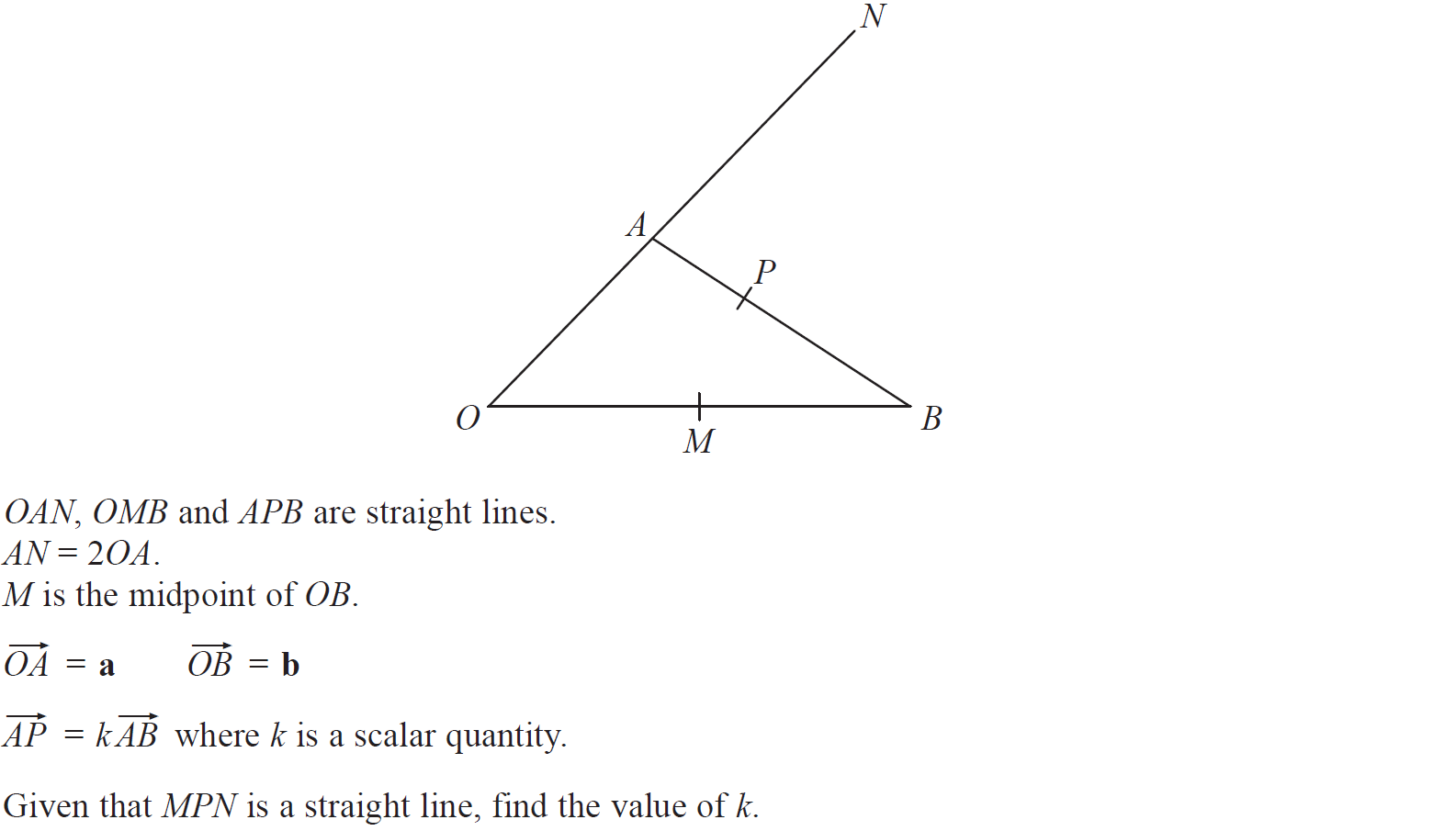 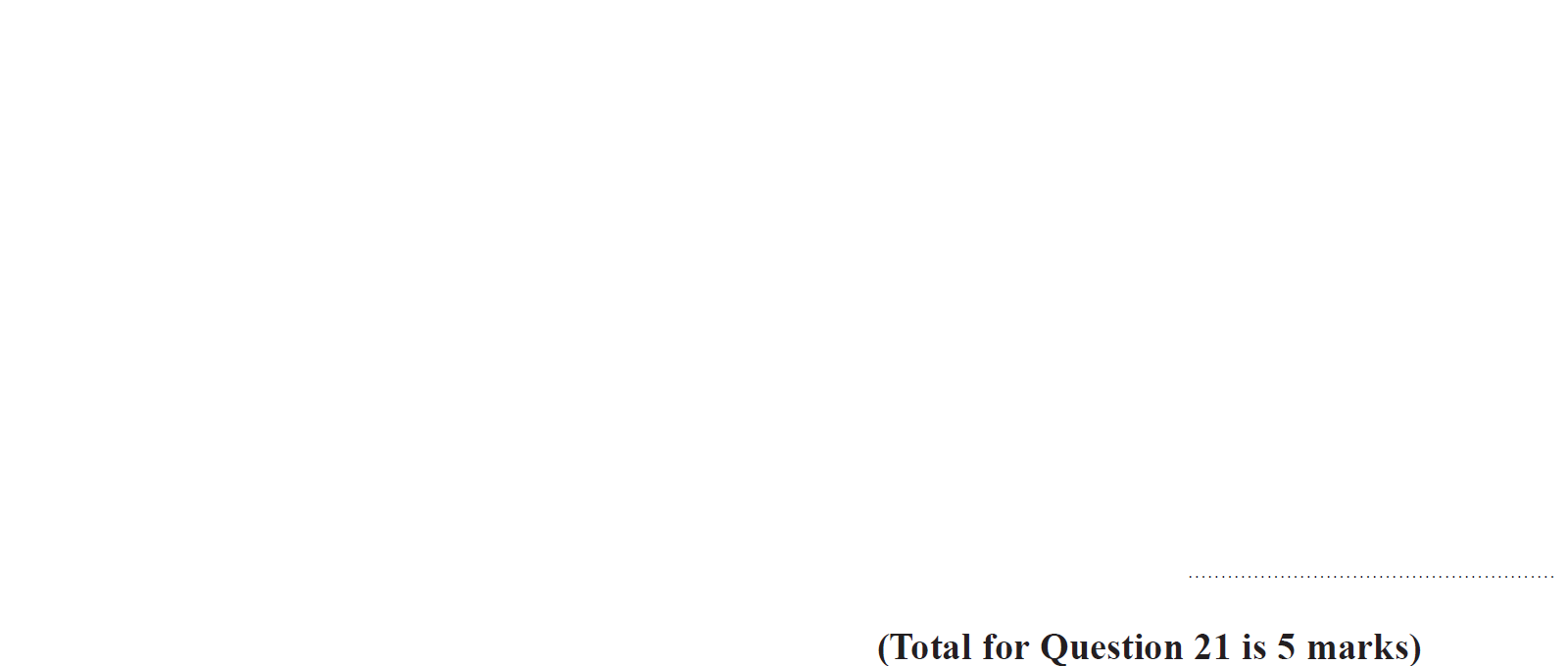 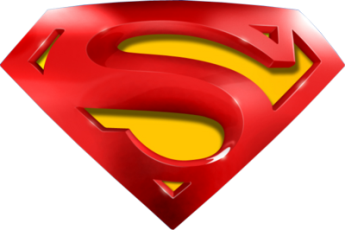 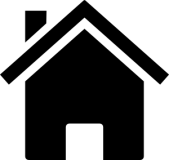 Nov 2017 3H Q21
Shape & Space
Vectors
A
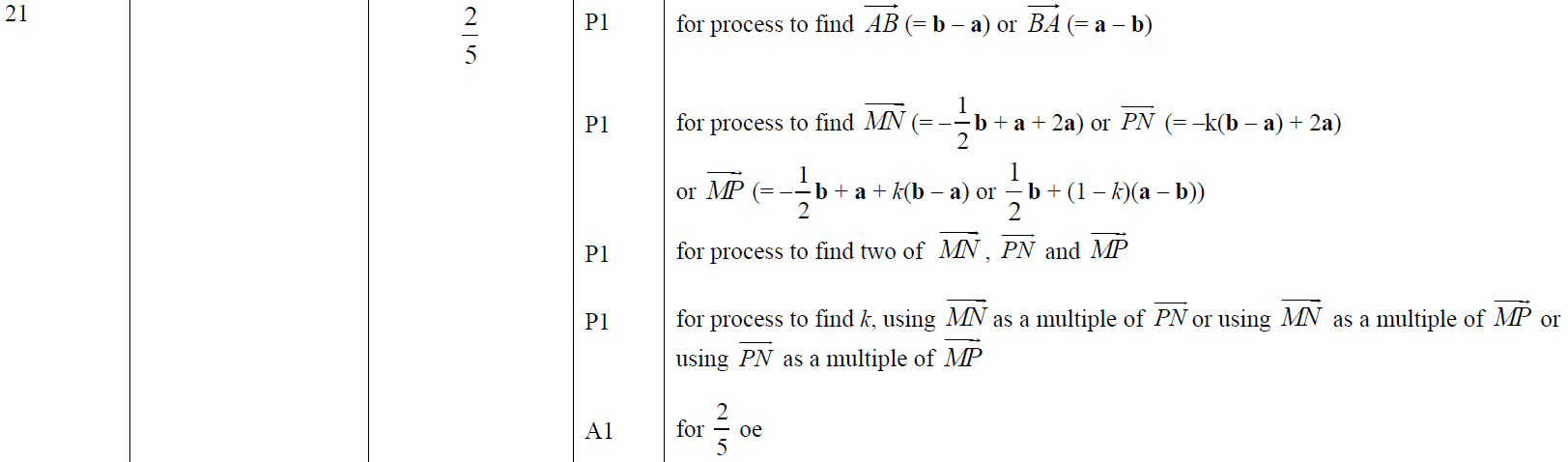 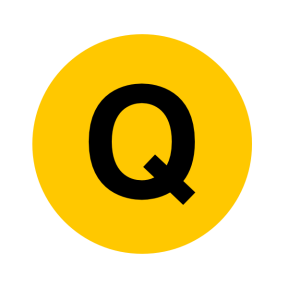 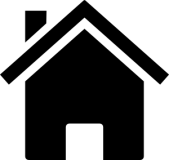 June 2018 2H Q10
Shape & Space
Vectors
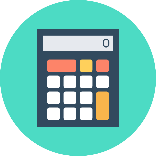 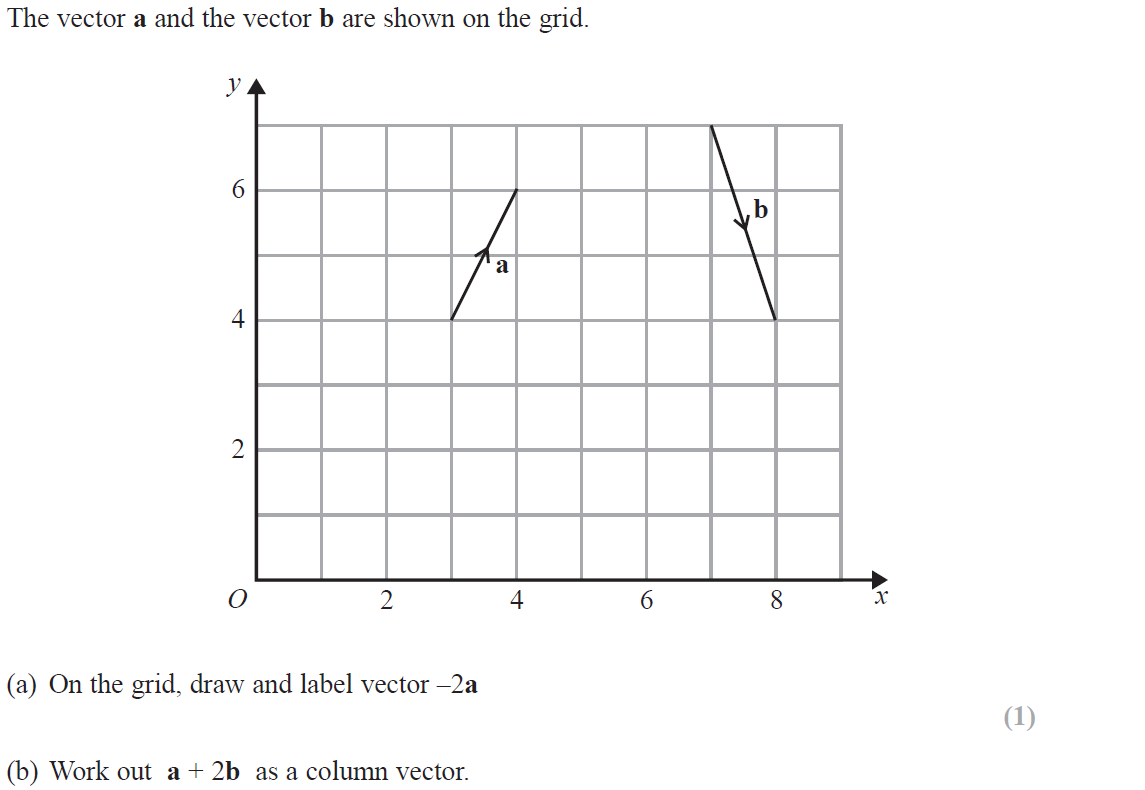 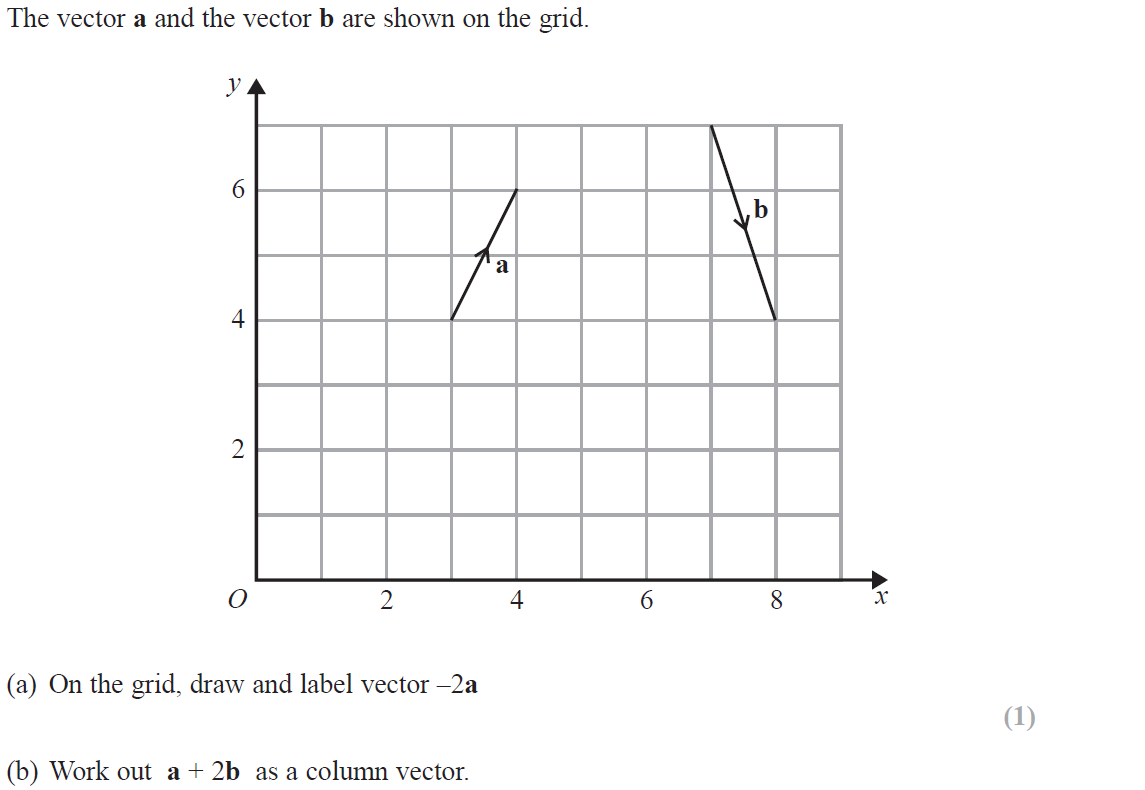 Reveal example for (a)
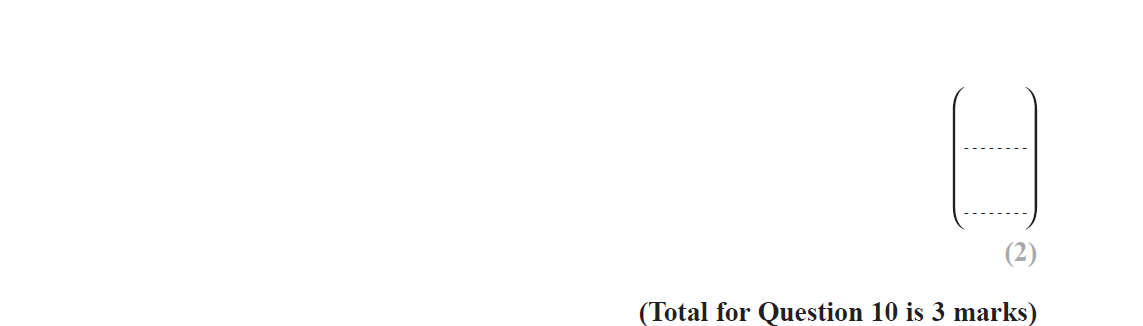 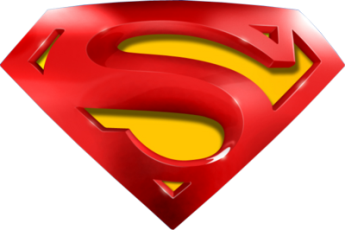 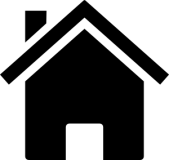 June 2018 2H Q10
Shape & Space
Vectors
A
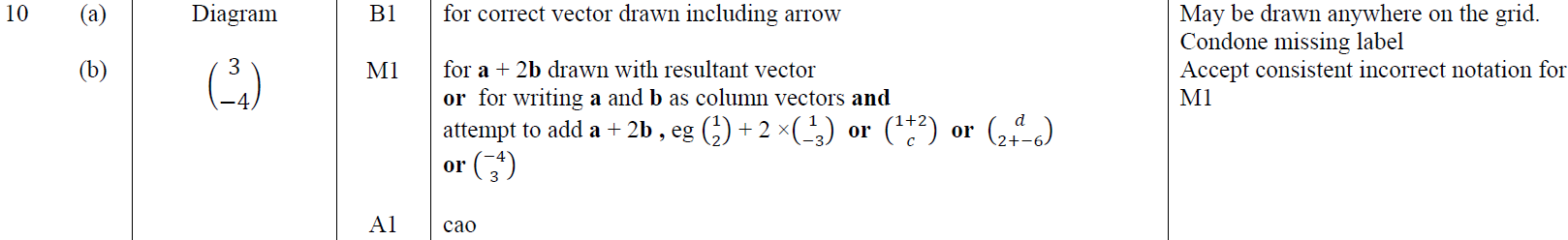 B
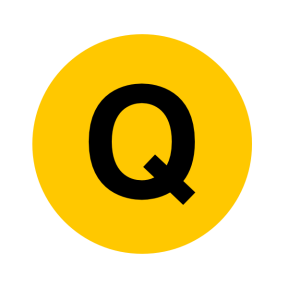 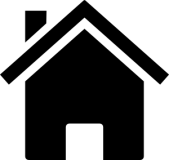 Nov 2018 1H Q21
Shape & Space
Vectors
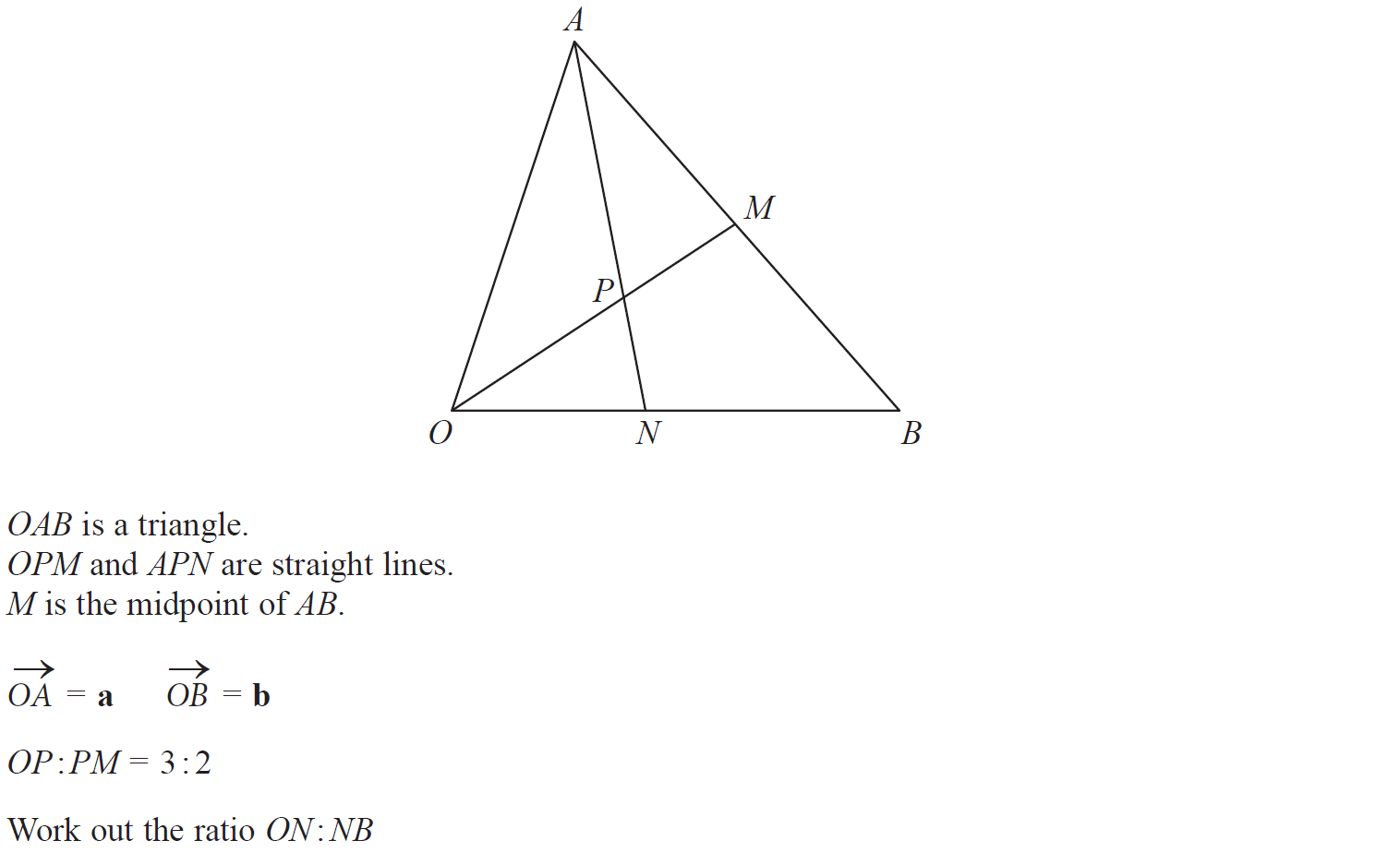 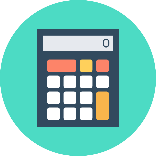 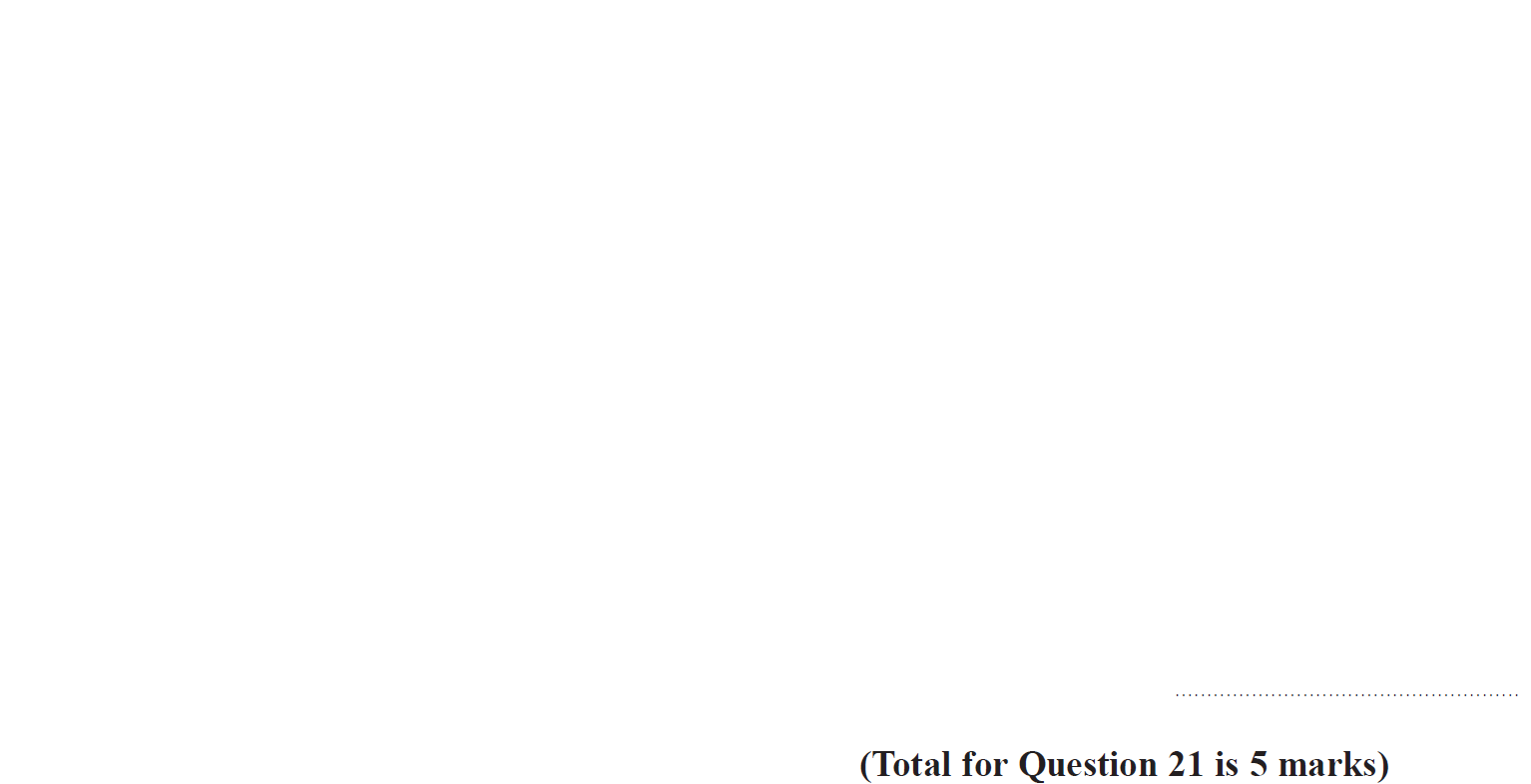 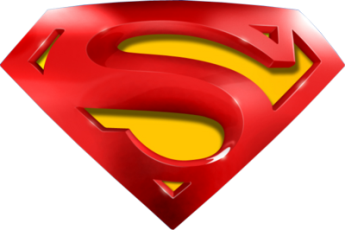 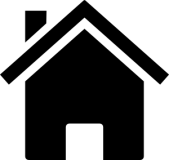 Nov 2018 1H Q21
Shape & Space
Vectors
A
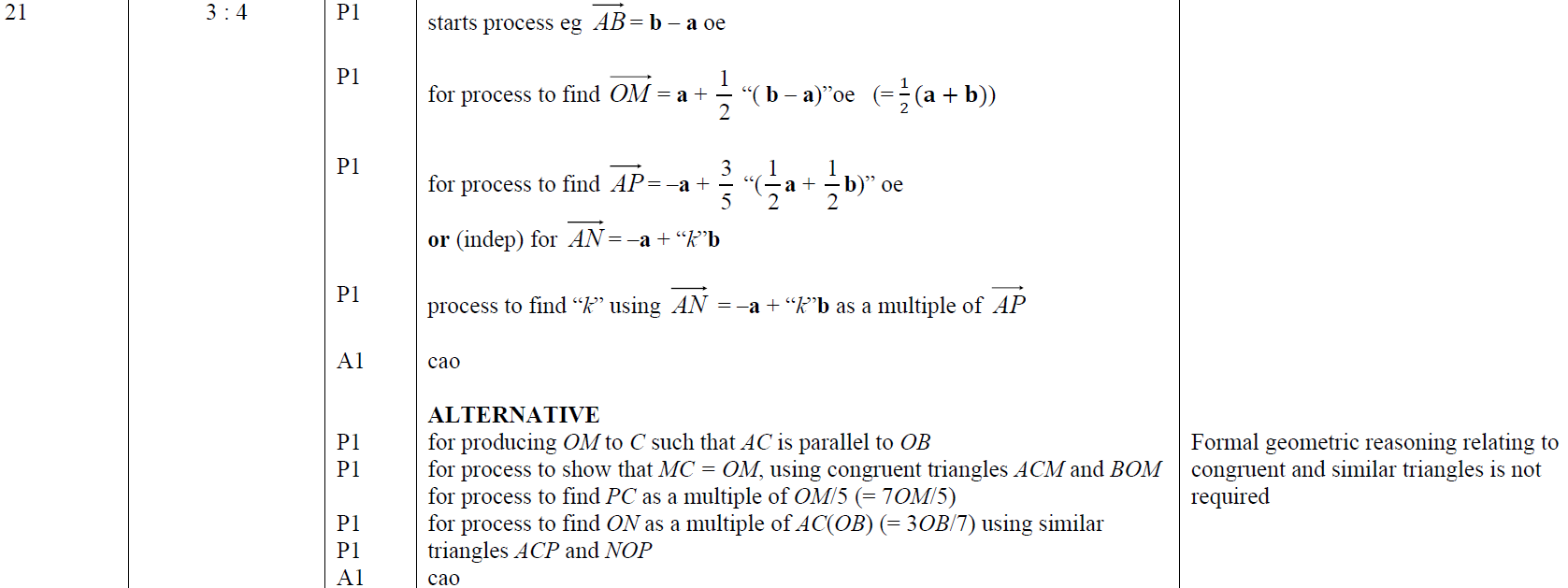 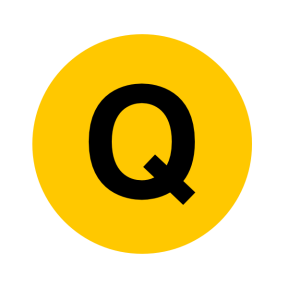 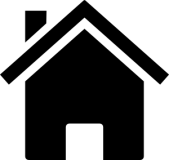 June 2019 2H Q20
Shape & Space
Vectors
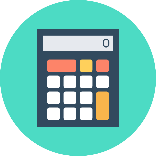 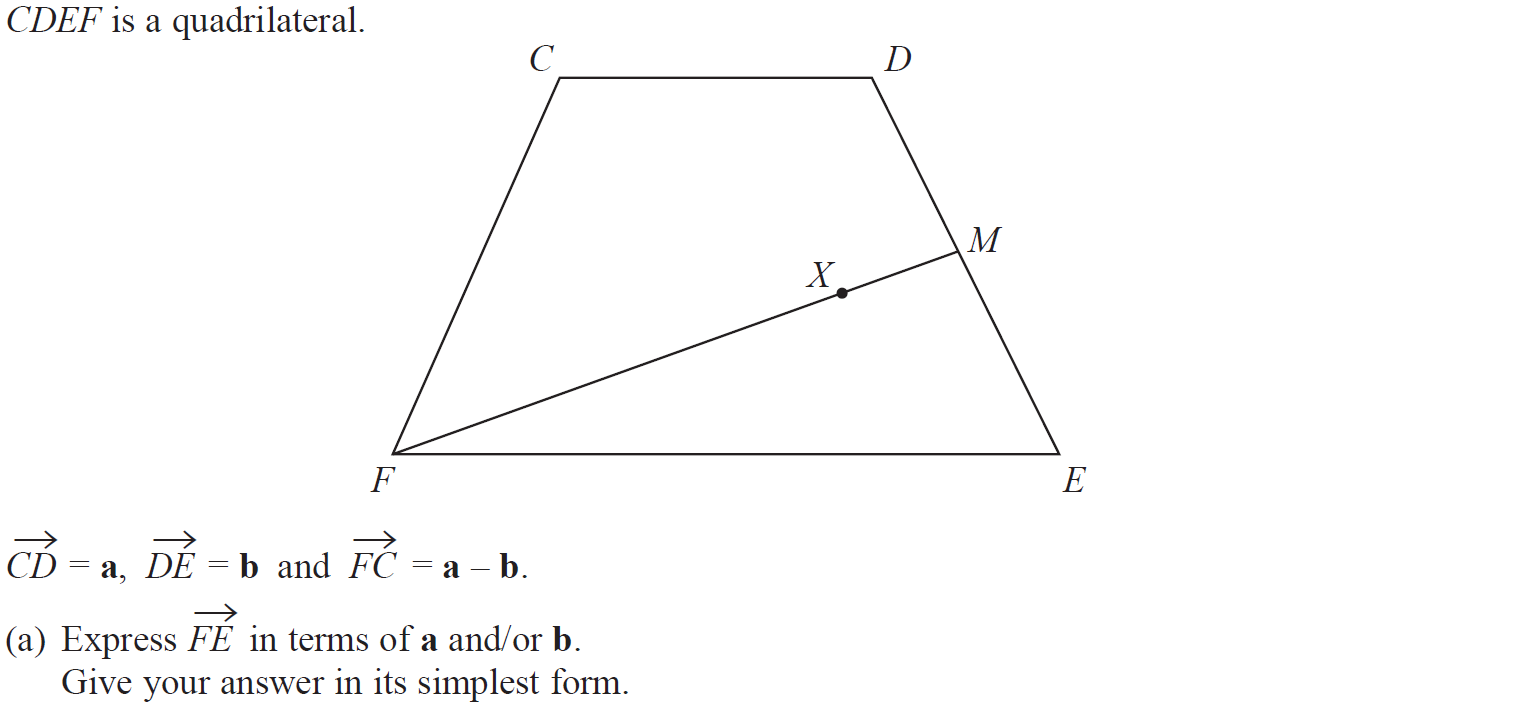 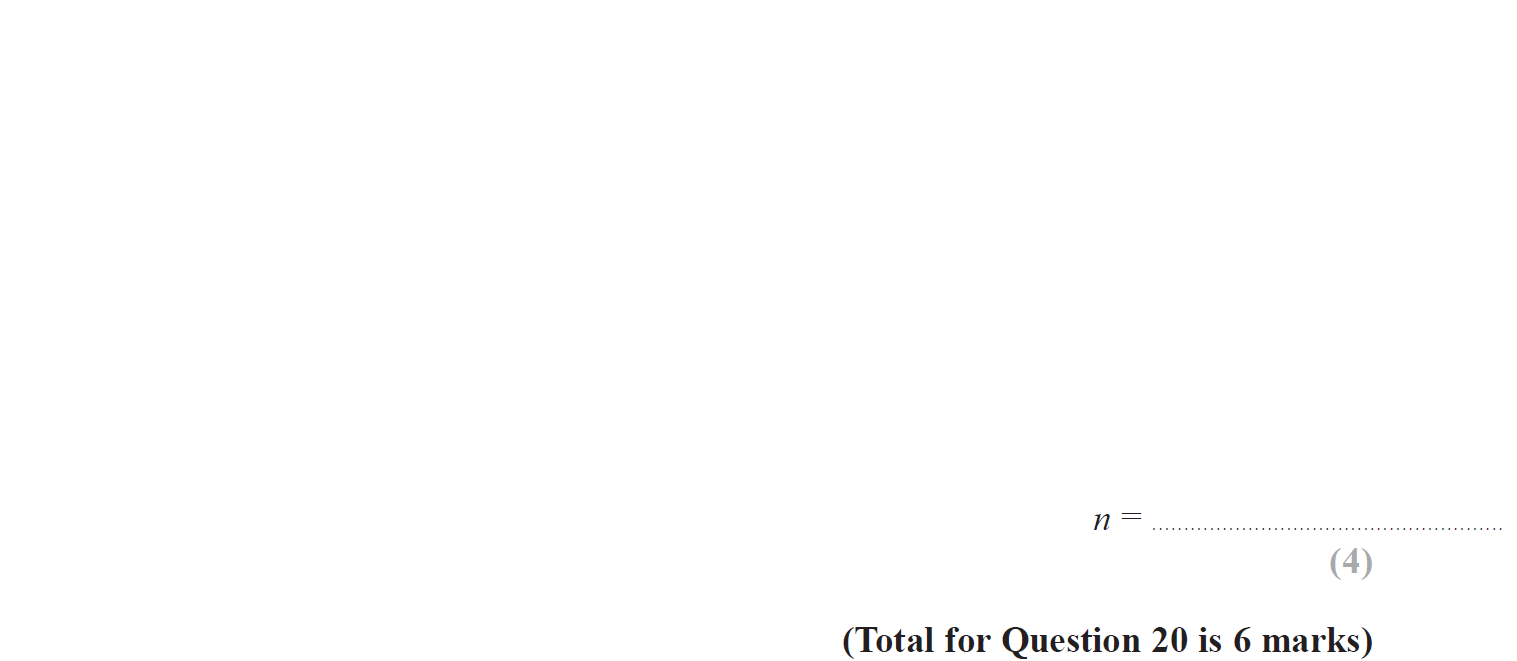 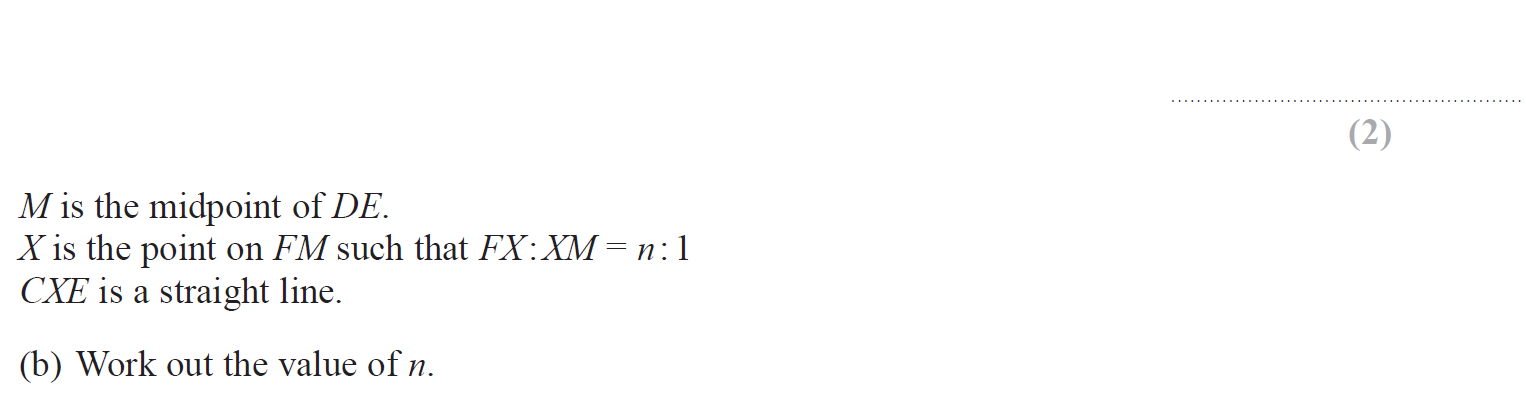 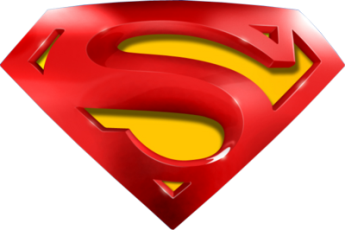 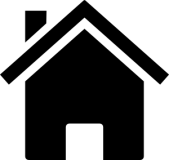 June 2019 2H Q20
Shape & Space
Vectors
A
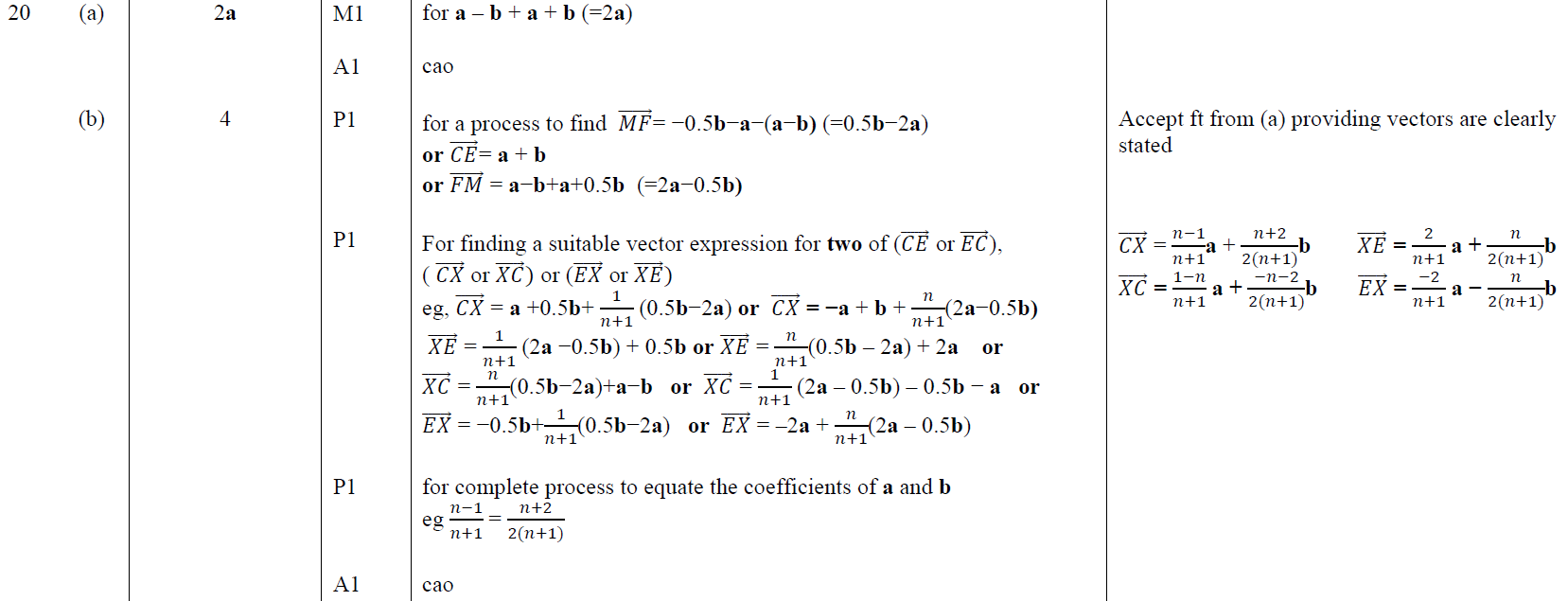 B
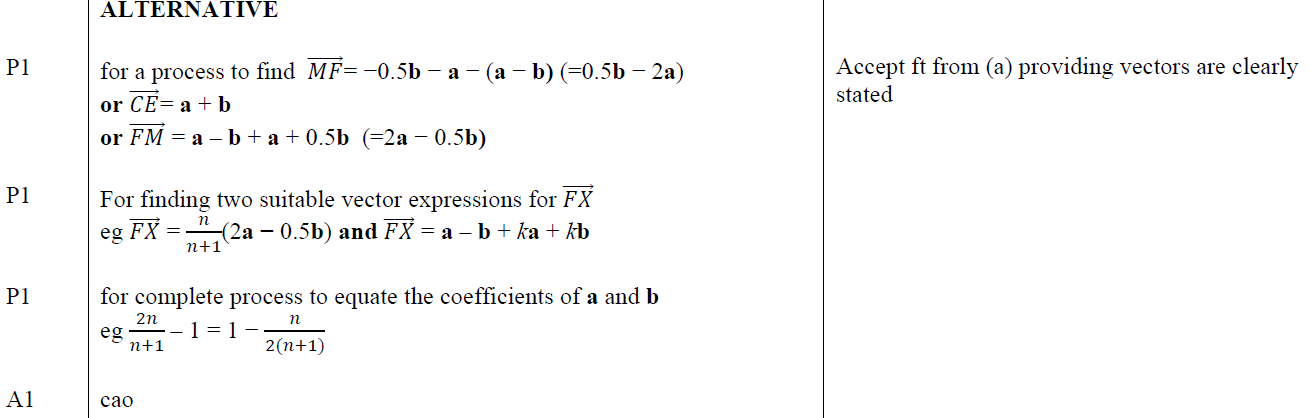 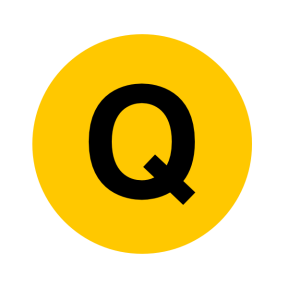 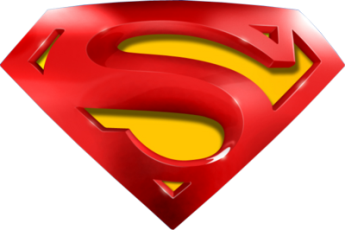 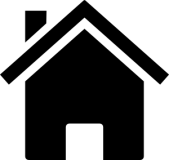 June 2019 2H Q20
Shape & Space
Vectors
A SF
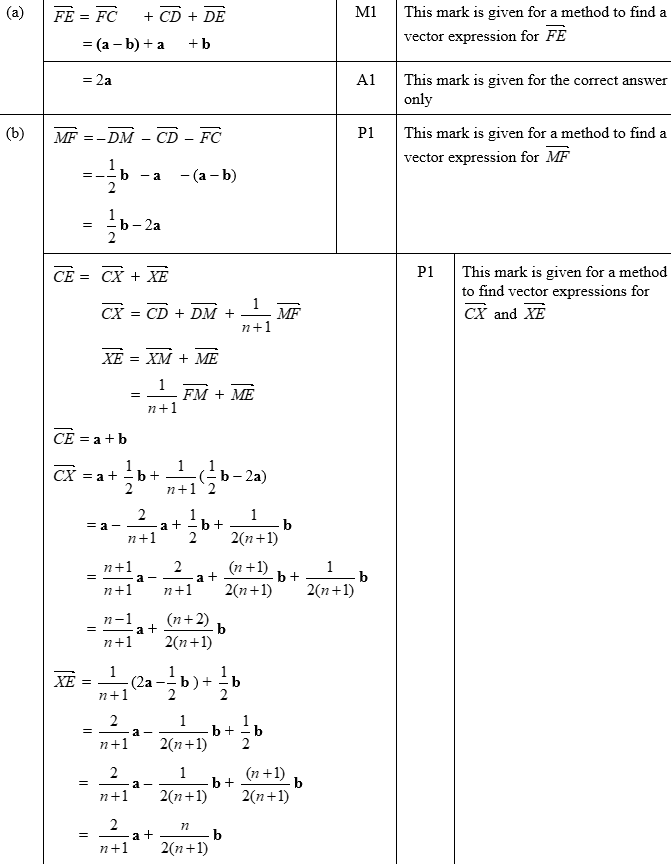 B SF
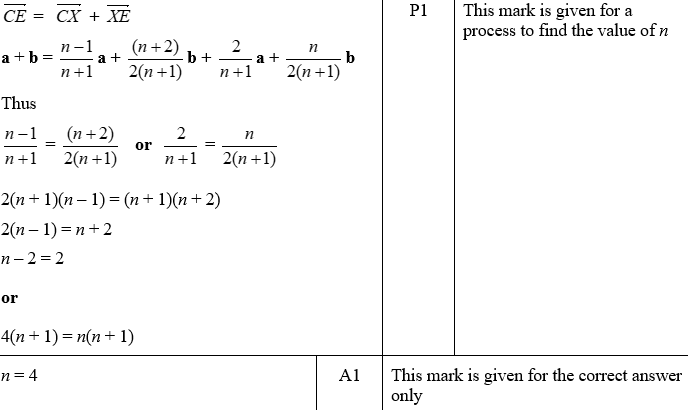 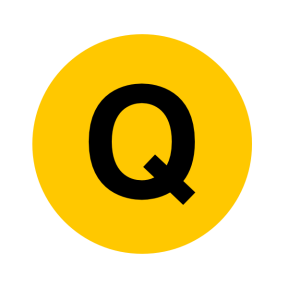 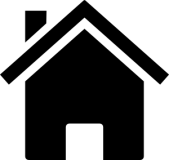 Shape & Space
Similar Shapes
Similar Shapes
SAM
1H Q13
SAM
1H Q18
May 2017
1H Q21
June 2018
3H Q19
SAM
3H Q13
June 2017
2H Q5
June 2018
3H Q21
Nov 2017
1H Q22
Spec 1
1H Q17
Nov 2018
1H Q15
Spec 1
2H Q14
Nov 2017
3H Q14
June 2019
2H Q9
Spec 1
3H Q20
June 2018
3H Q13
Spec 2
1H Q12
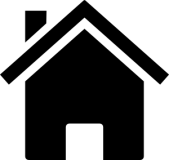 SF in area and volume
Congruent triangles (proof)
SAM 1H Q13
Shape & Space
Similar Shapes
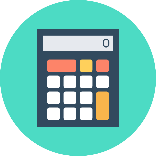 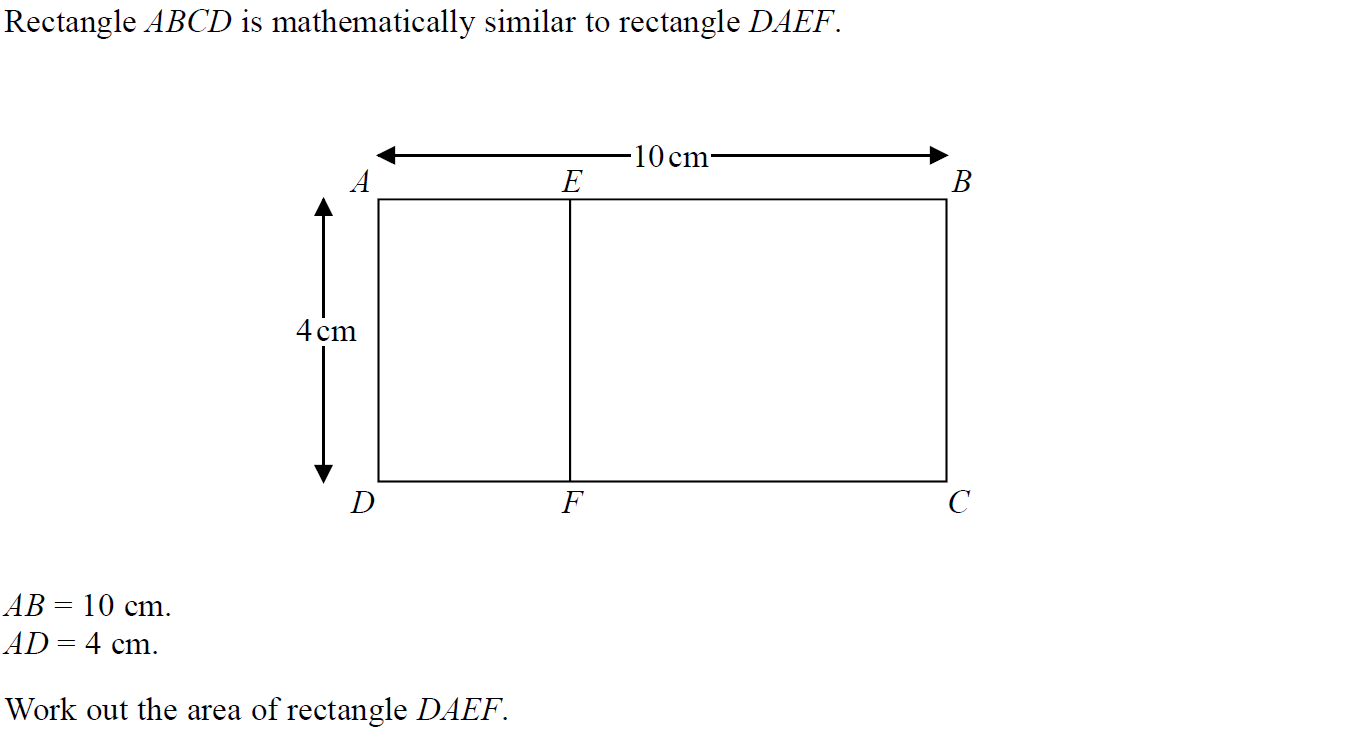 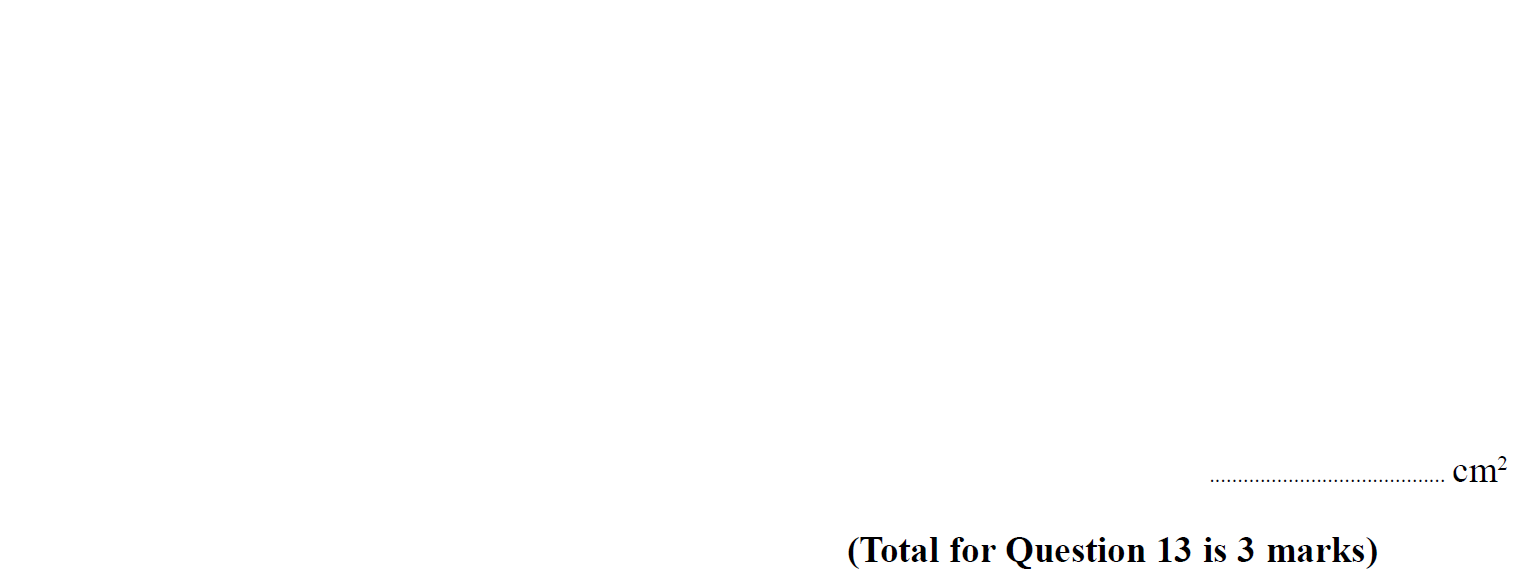 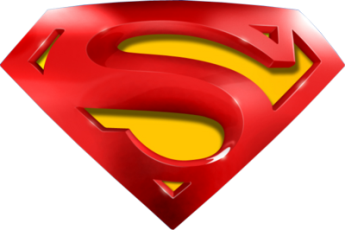 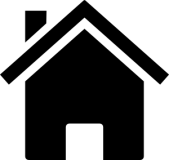 SAM 1H Q13
Shape & Space
Similar Shapes
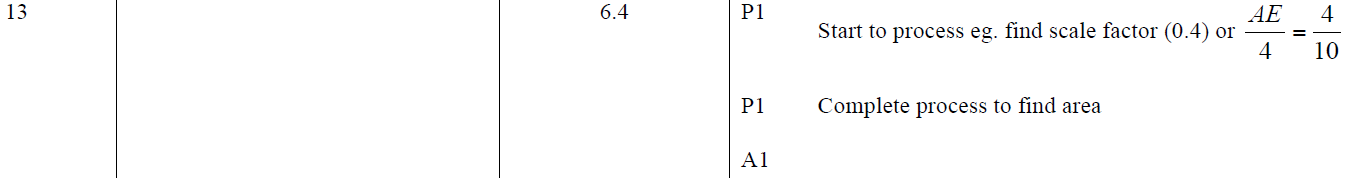 A
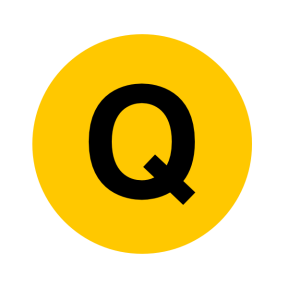 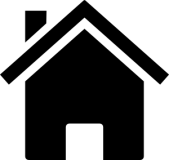 SAM 1H Q18
Shape & Space
Similar Shapes
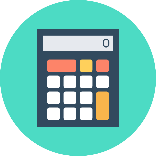 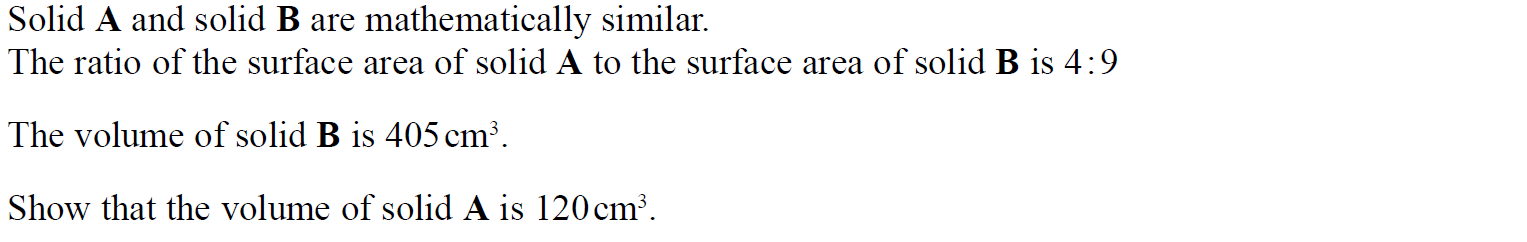 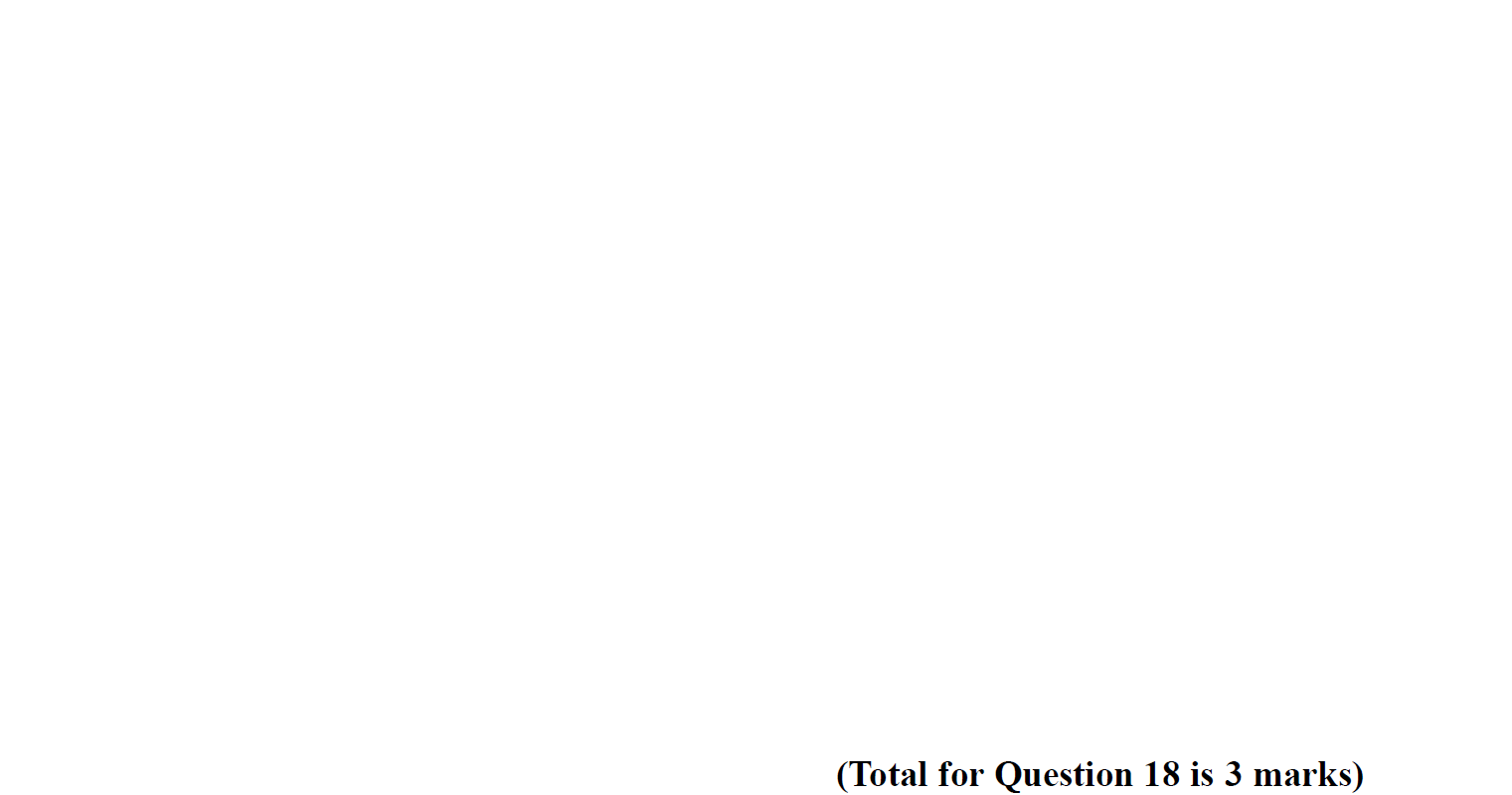 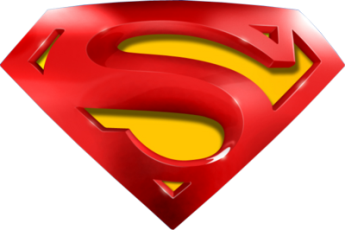 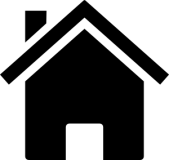 SAM 1H Q18
Shape & Space
Similar Shapes
A
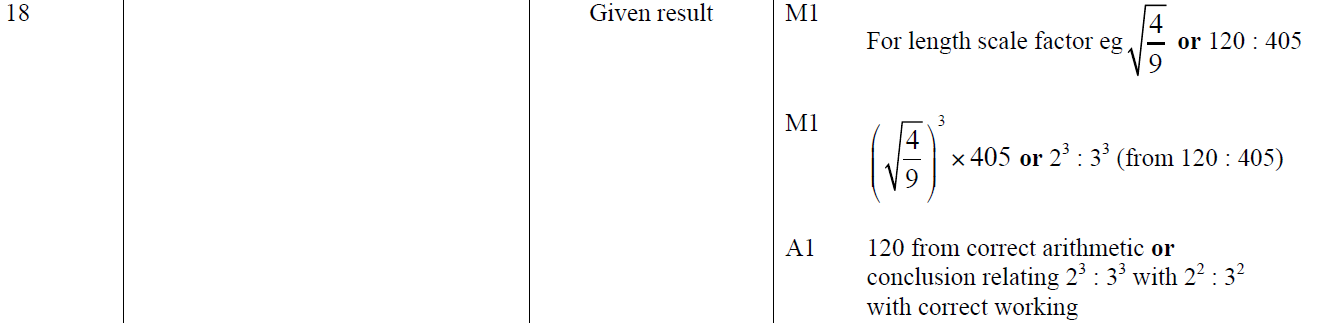 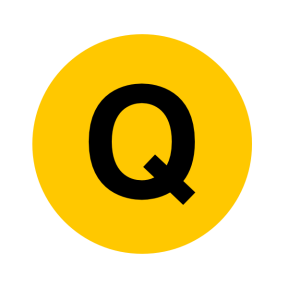 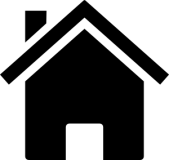 SAM 3H Q13
Shape & Space
Similar Shapes
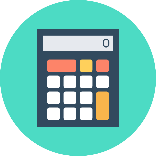 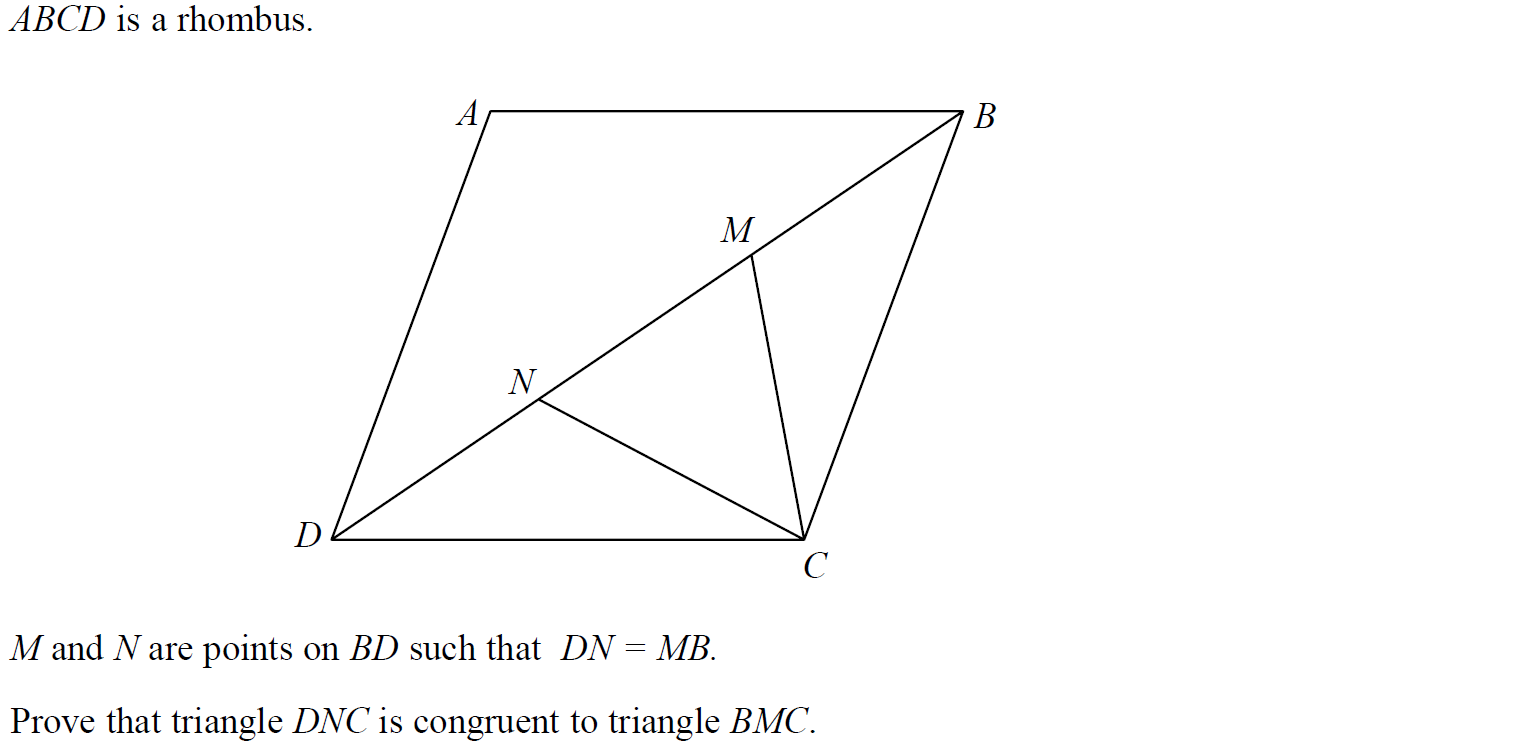 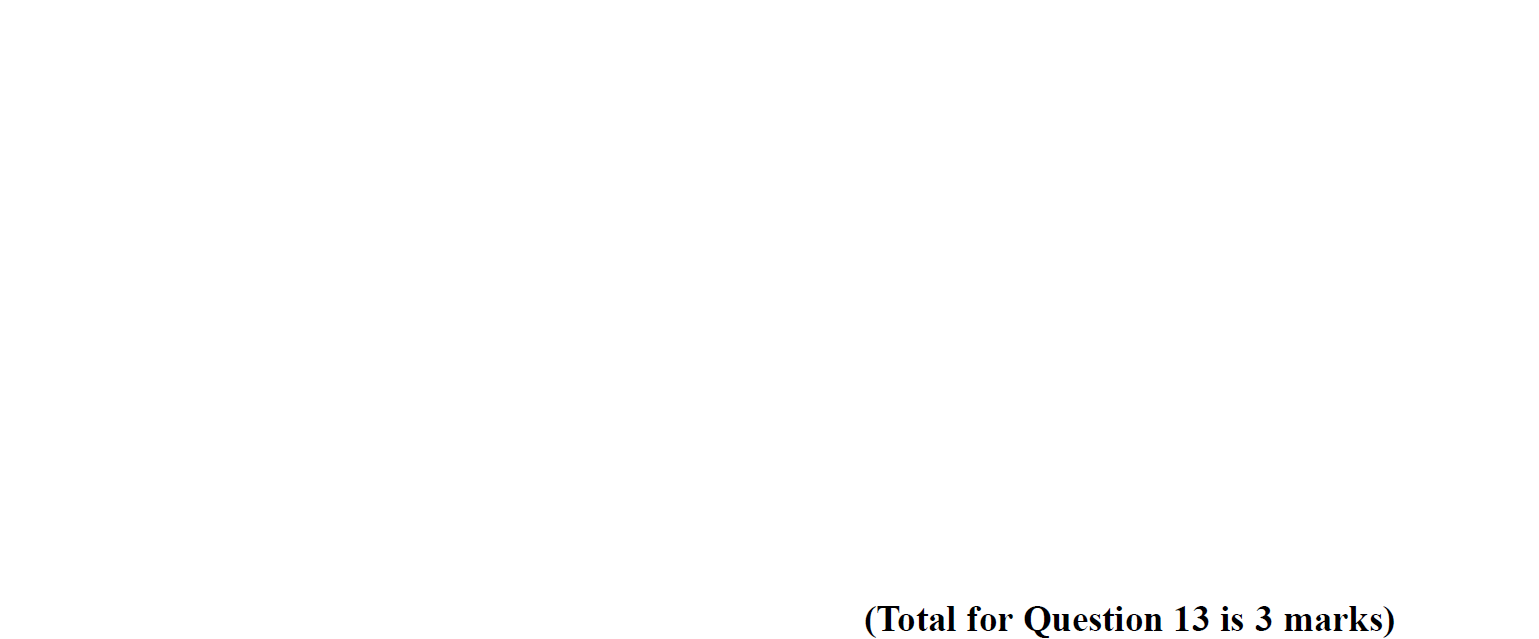 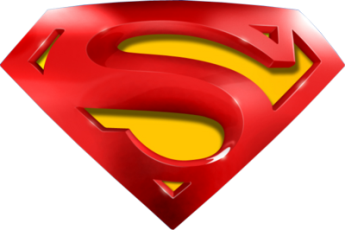 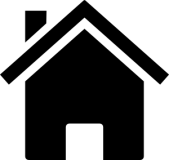 SAM 3H Q13
Shape & Space
Similar Shapes
A
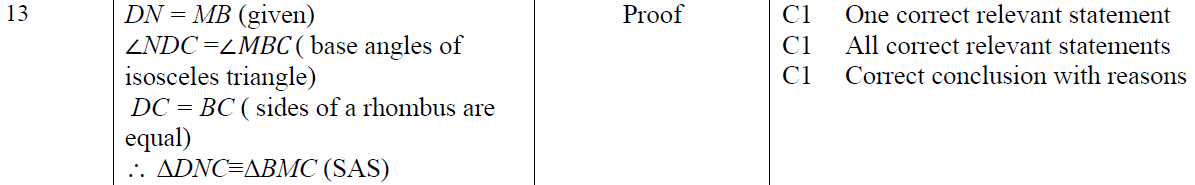 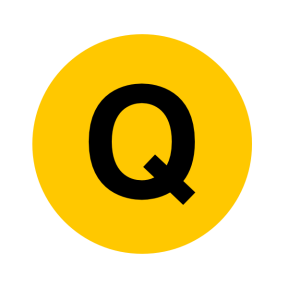 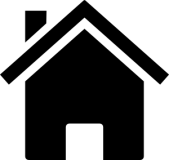 Specimen Set 1 1H Q17
Shape & Space
Similar Shapes
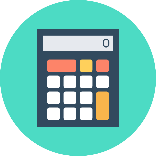 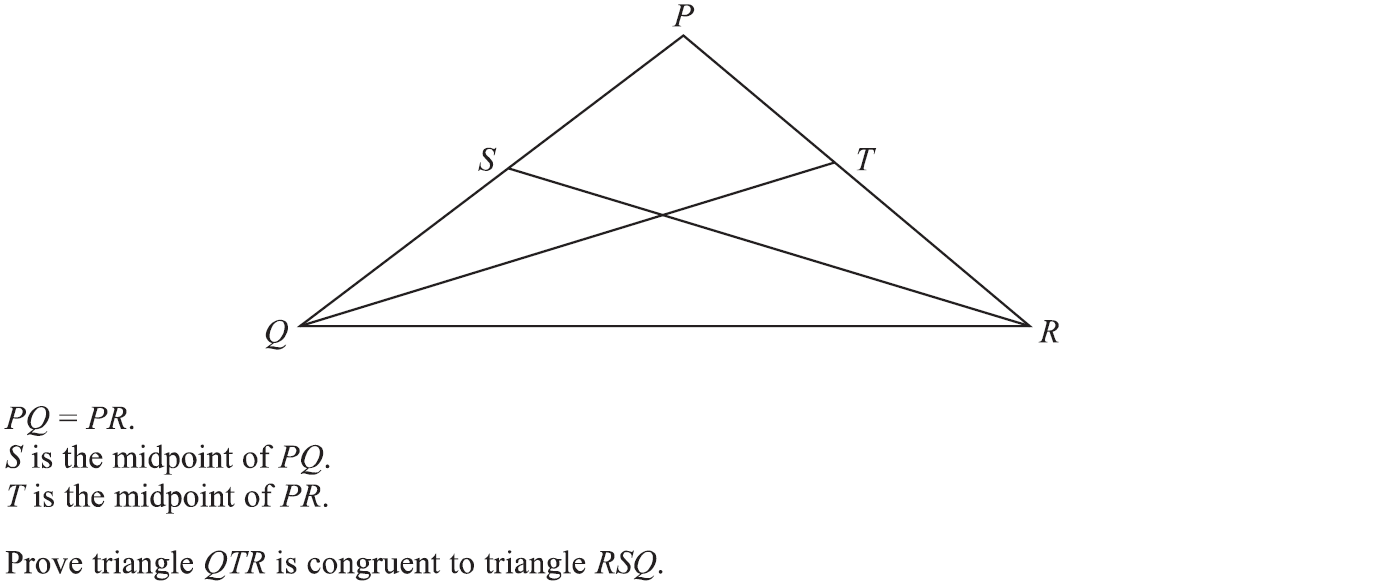 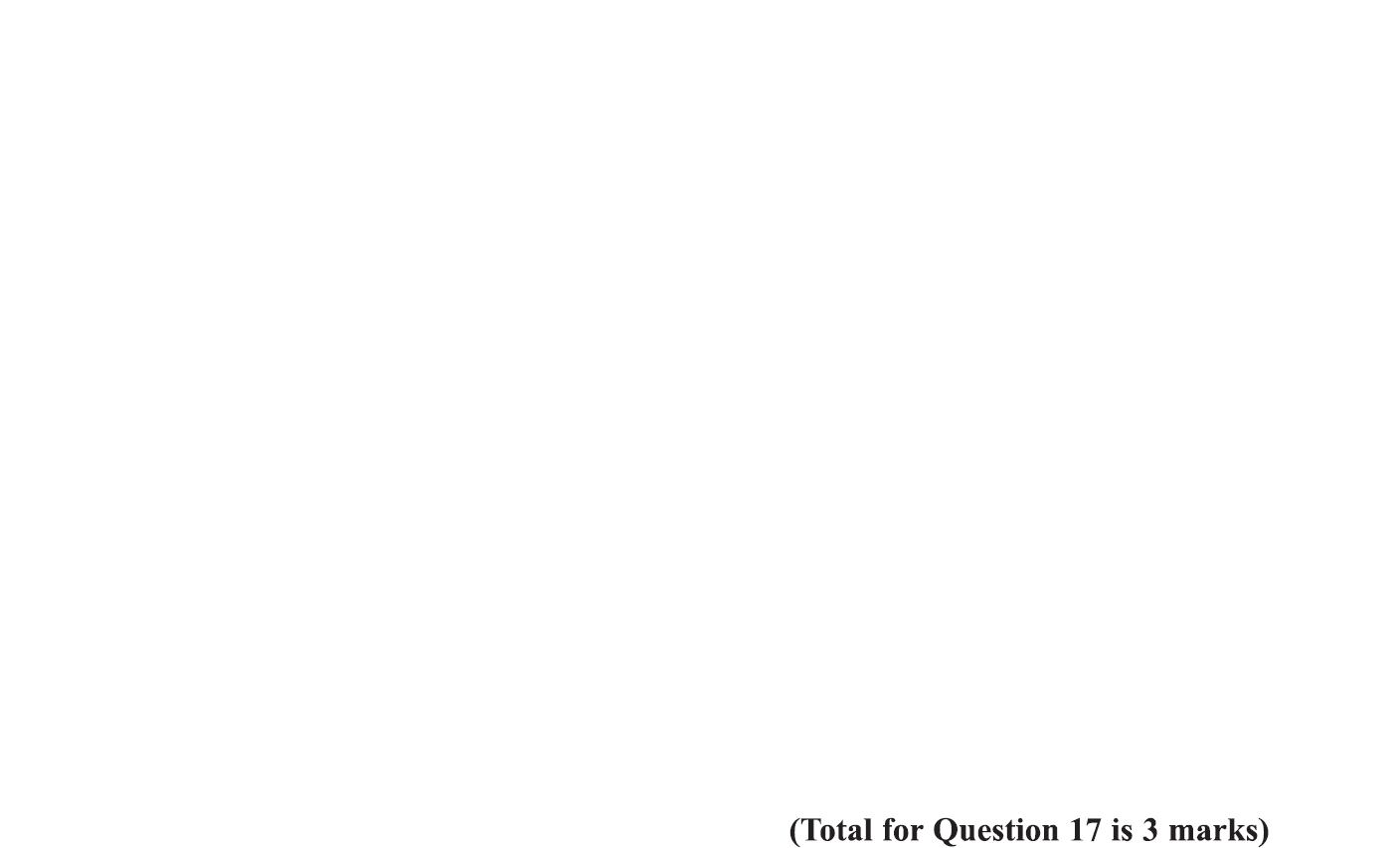 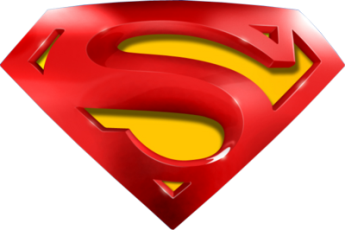 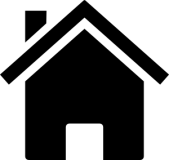 Specimen Set 1 1H Q17
Shape & Space
Similar Shapes
A
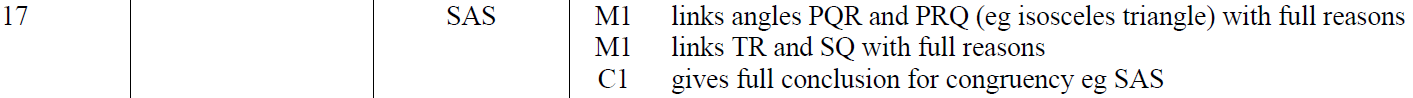 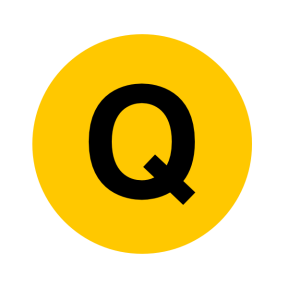 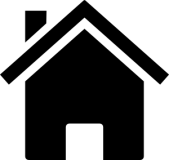 Specimen Set 1 2H Q14
Shape & Space
Similar Shapes
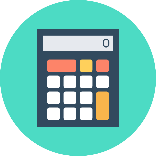 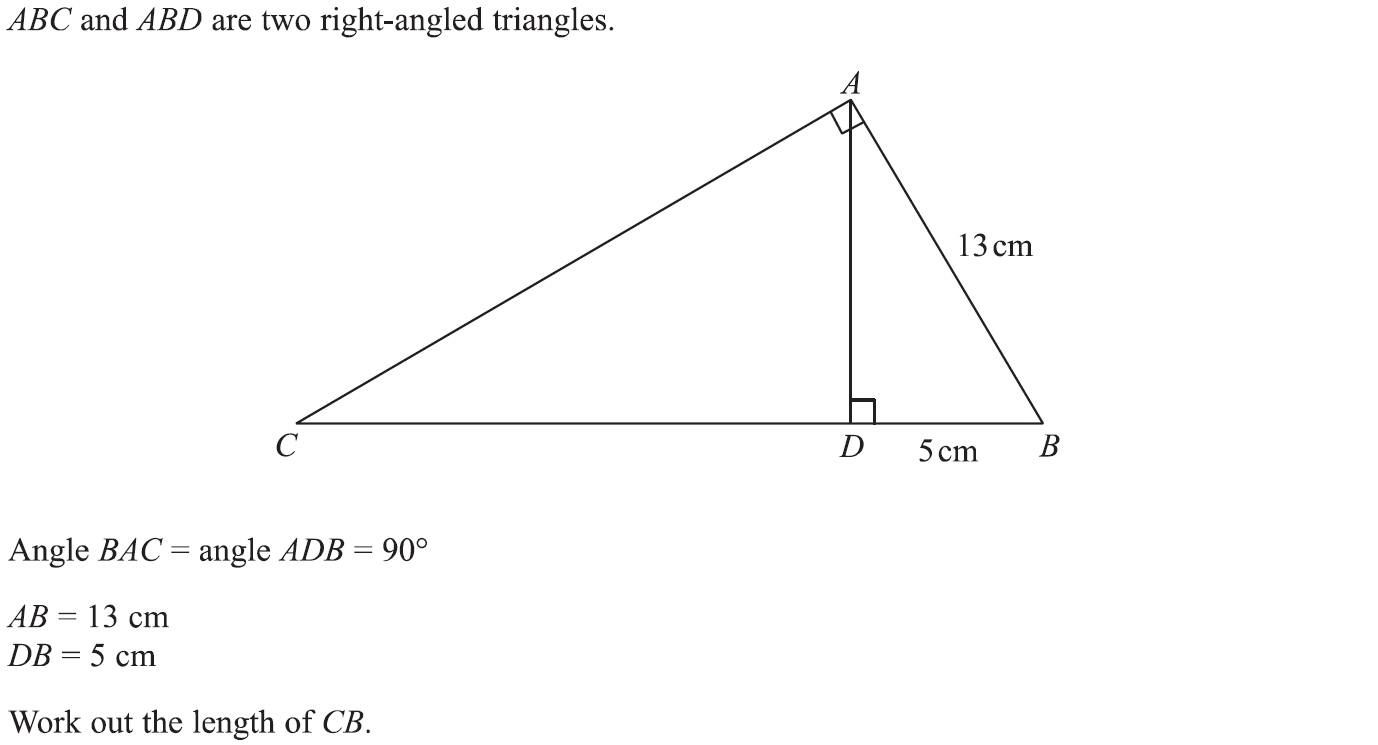 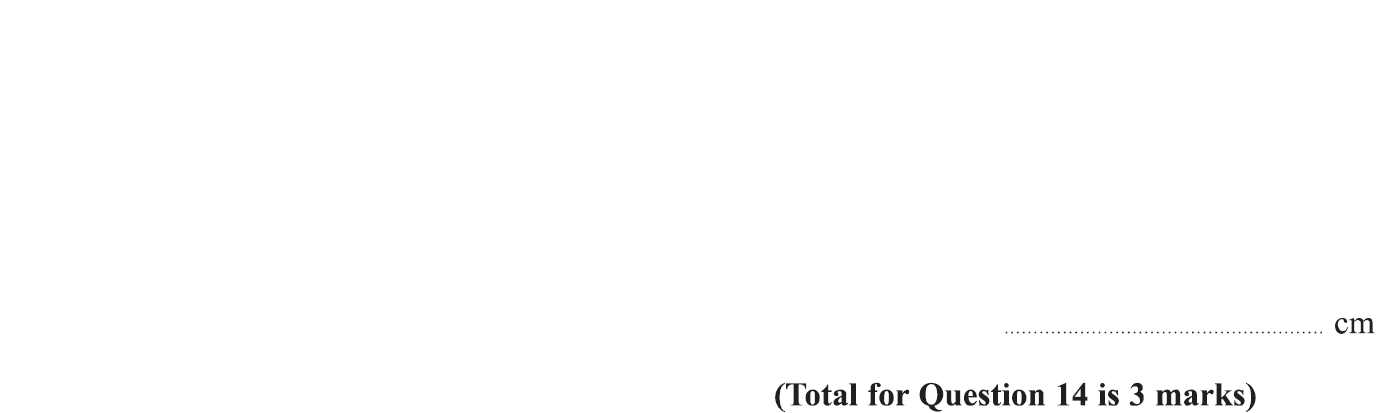 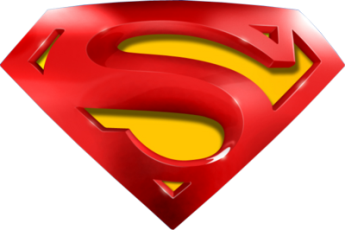 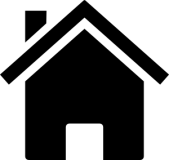 Specimen Set 1 2H Q14
Shape & Space
Similar Shapes
A
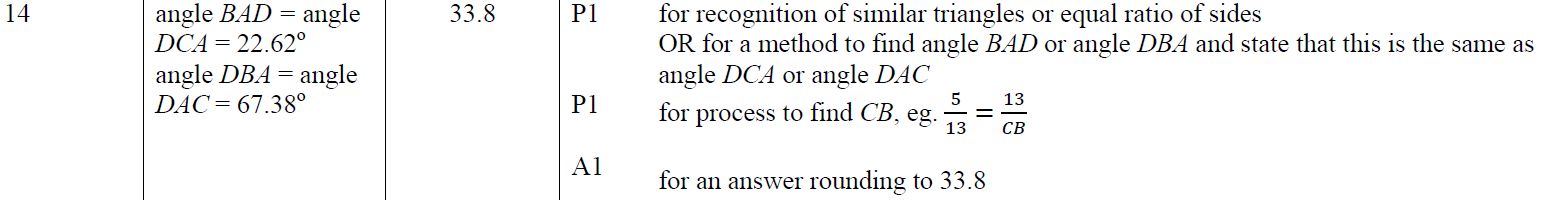 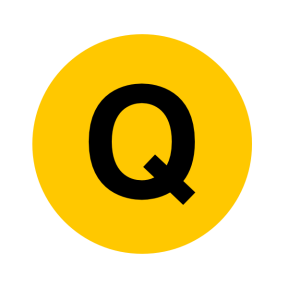 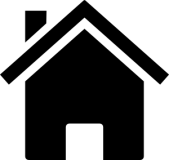 Specimen Set 1 3H Q20
Shape & Space
Similar Shapes
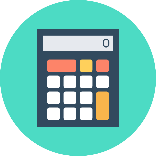 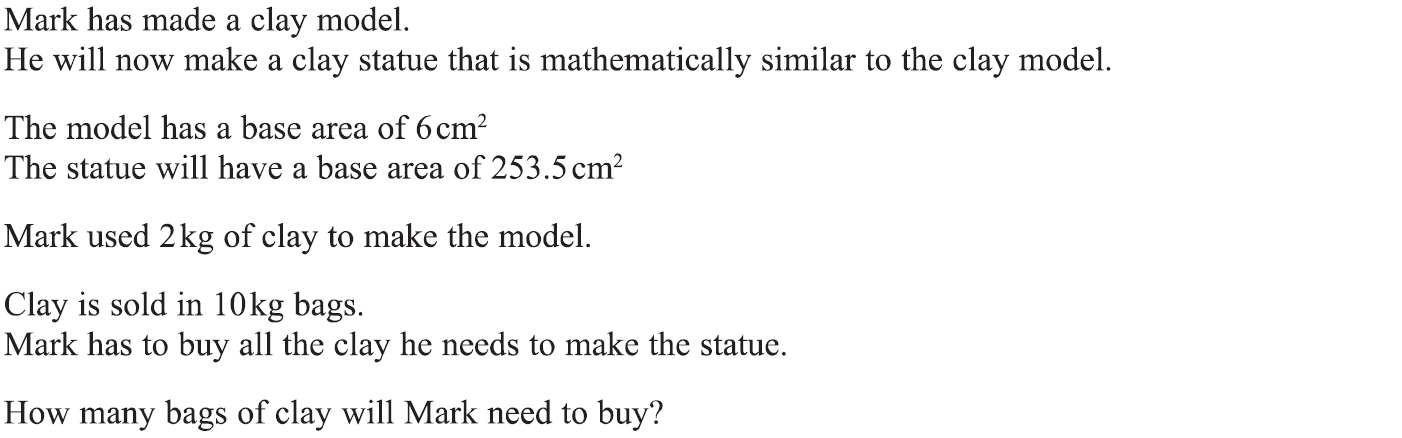 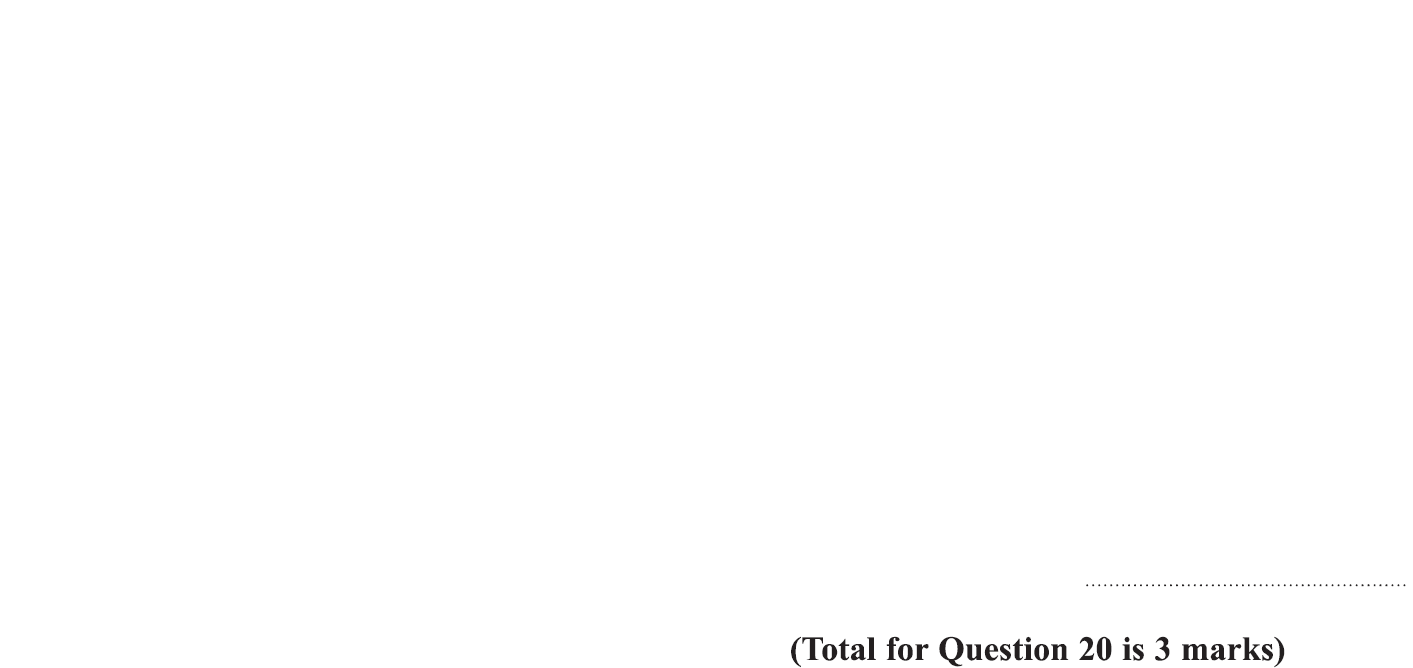 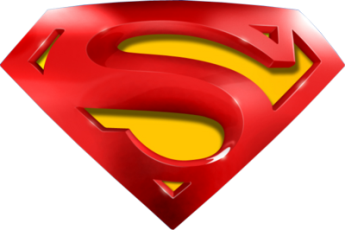 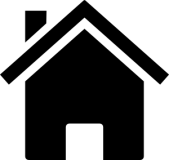 Specimen Set 1 3H Q20
Shape & Space
Similar Shapes
A
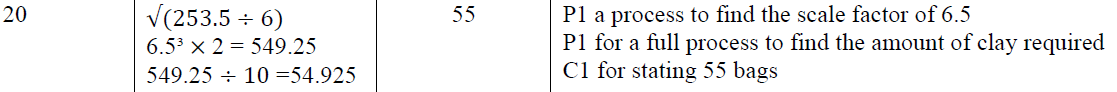 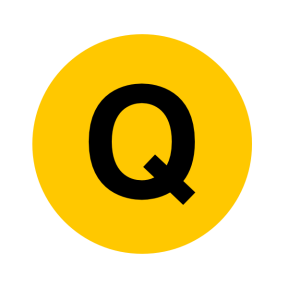 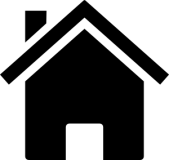 Specimen Set 2 1H Q12
Shape & Space
Similar Shapes
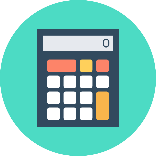 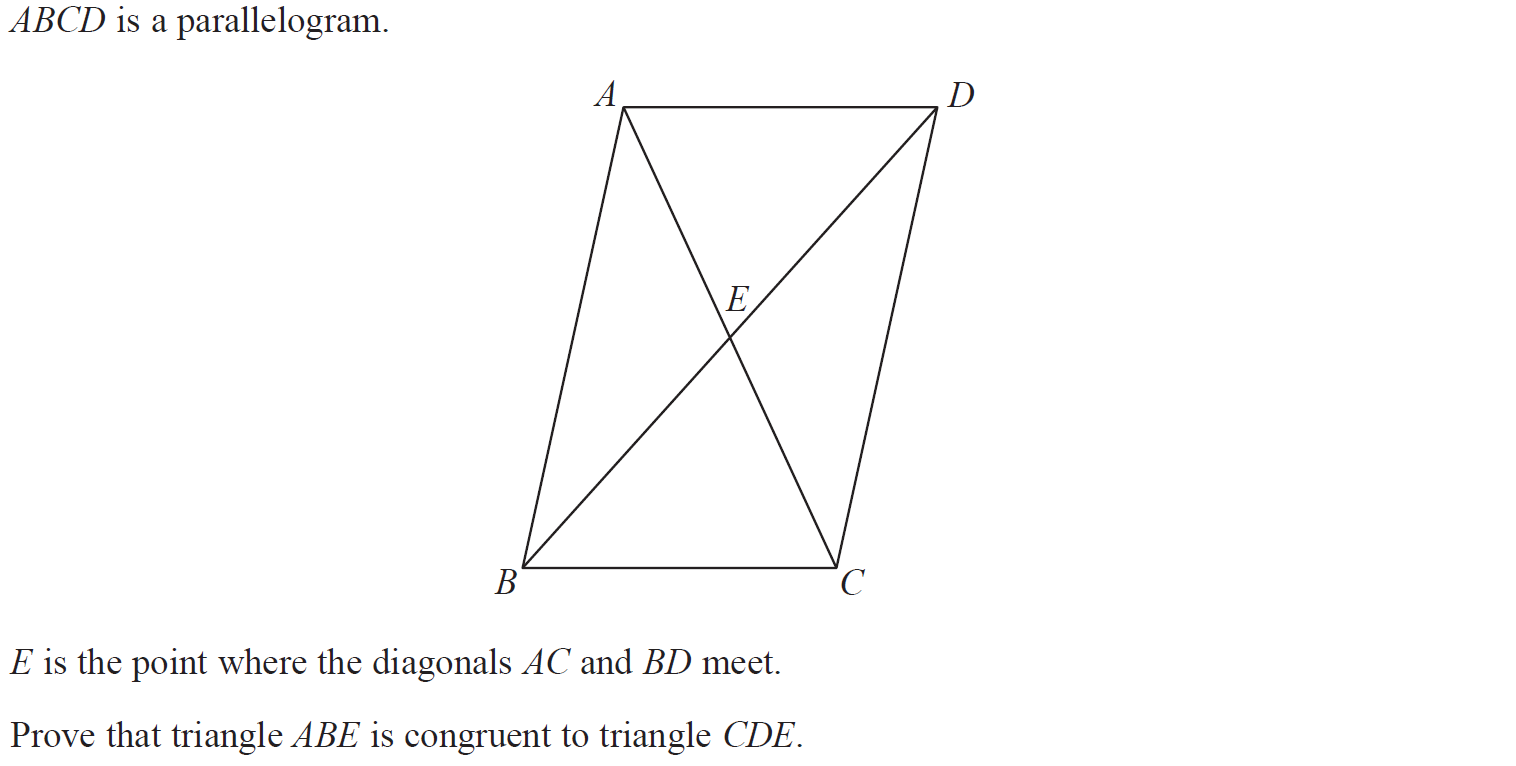 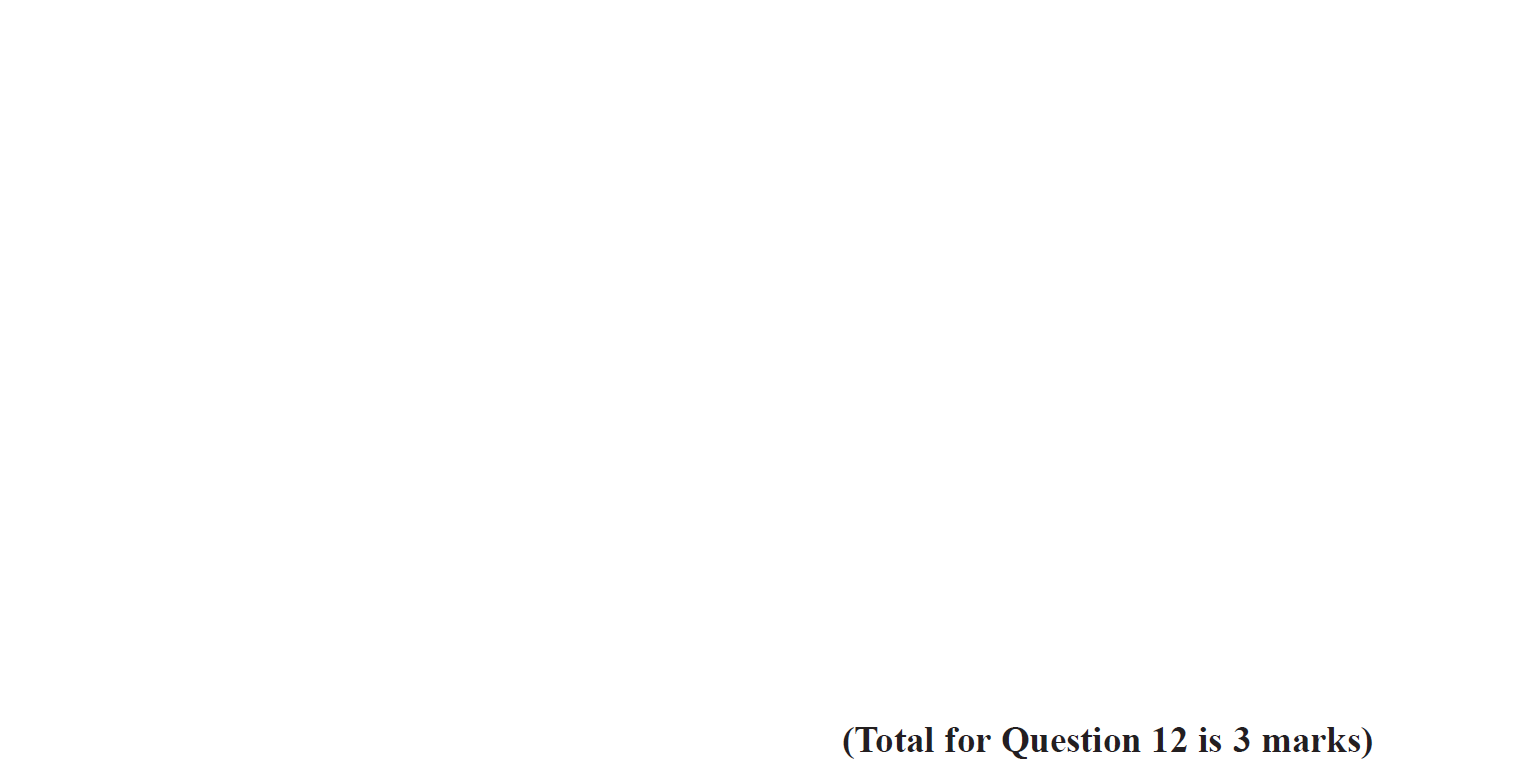 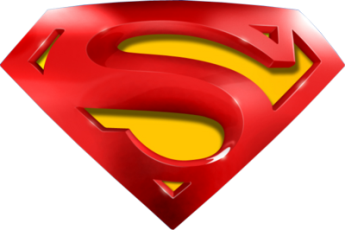 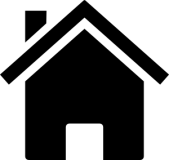 Specimen Set 2 1H Q12
Shape & Space
Similar Shapes
A
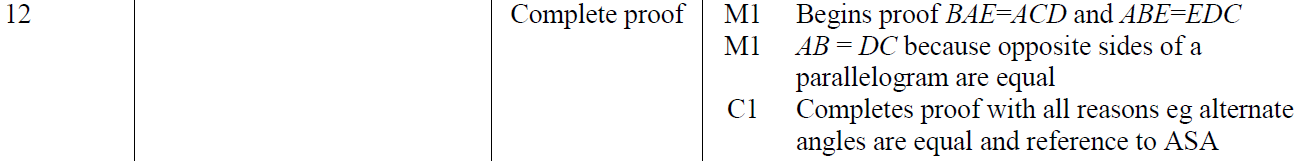 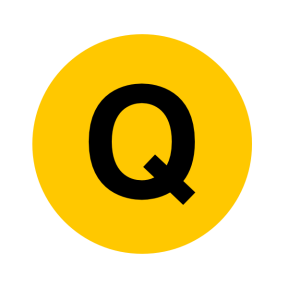 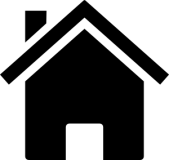 May 2017 1H Q21
Shape & Space
Similar Shapes
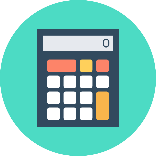 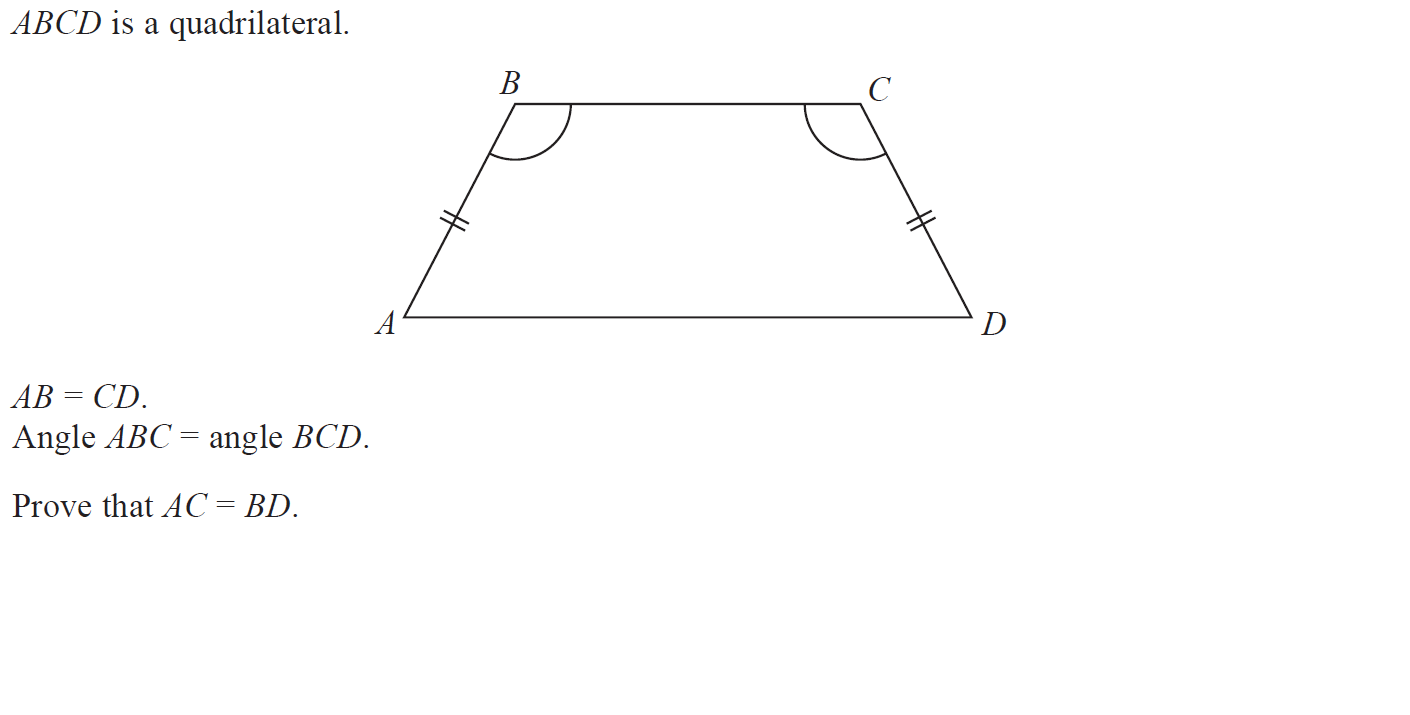 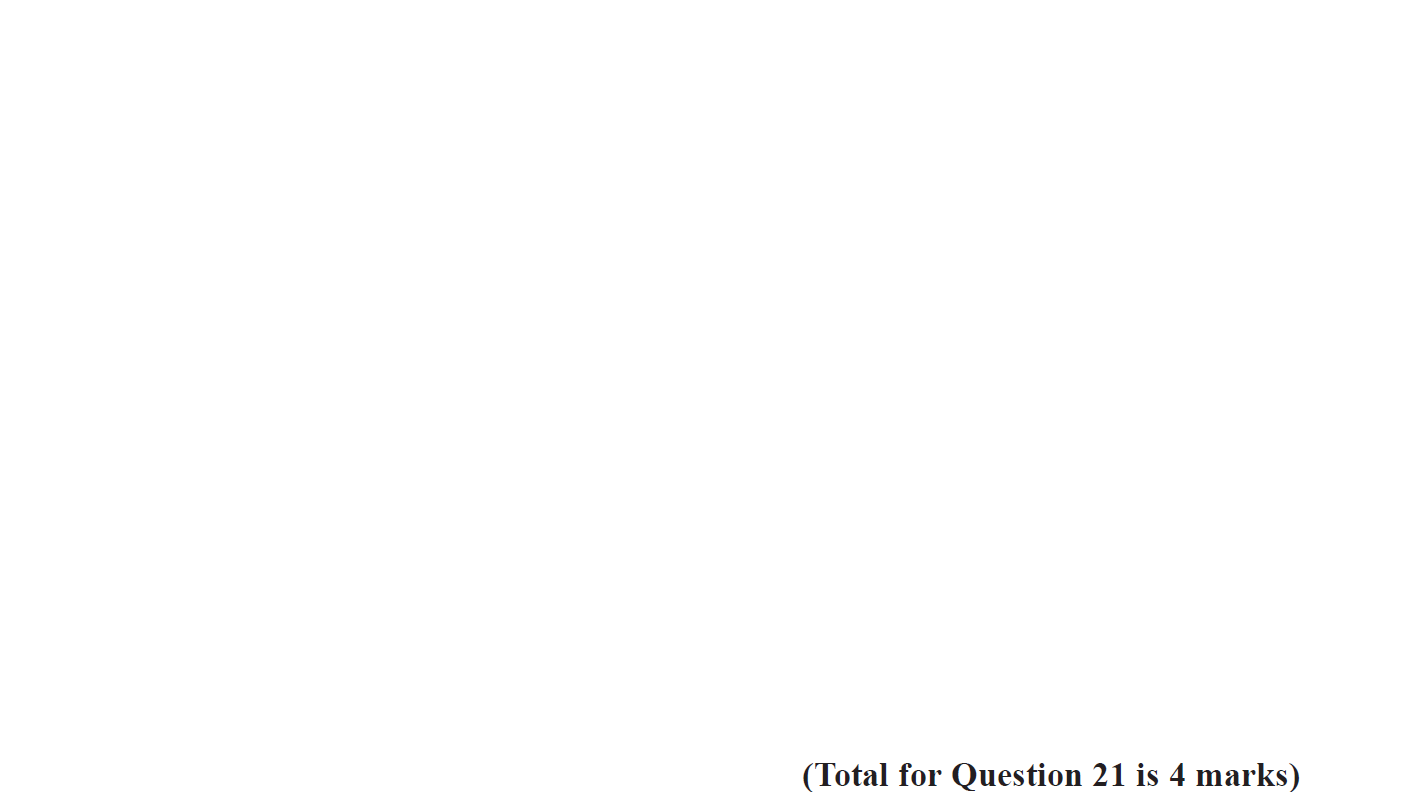 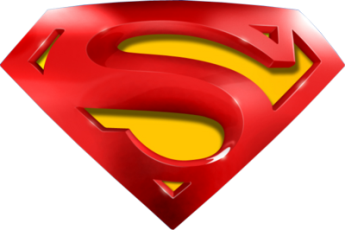 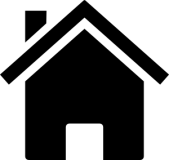 May 2017 1H Q21
Shape & Space
Similar Shapes
A
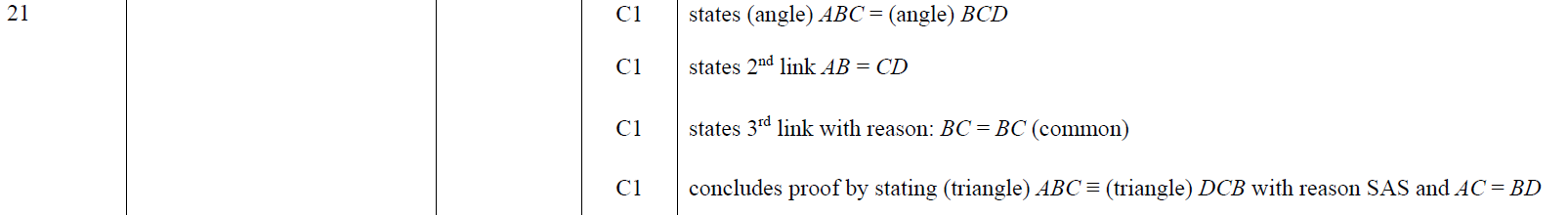 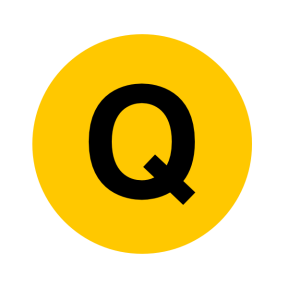 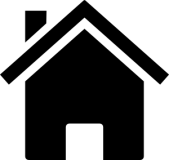 June 2017 2H Q5
Shape & Space
Similar Shapes
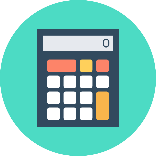 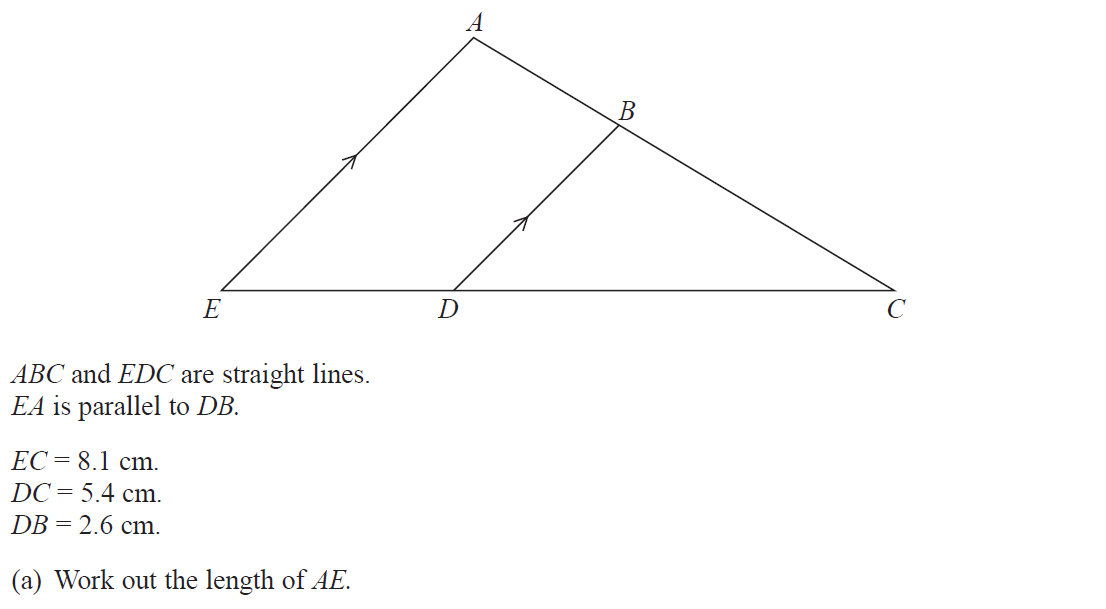 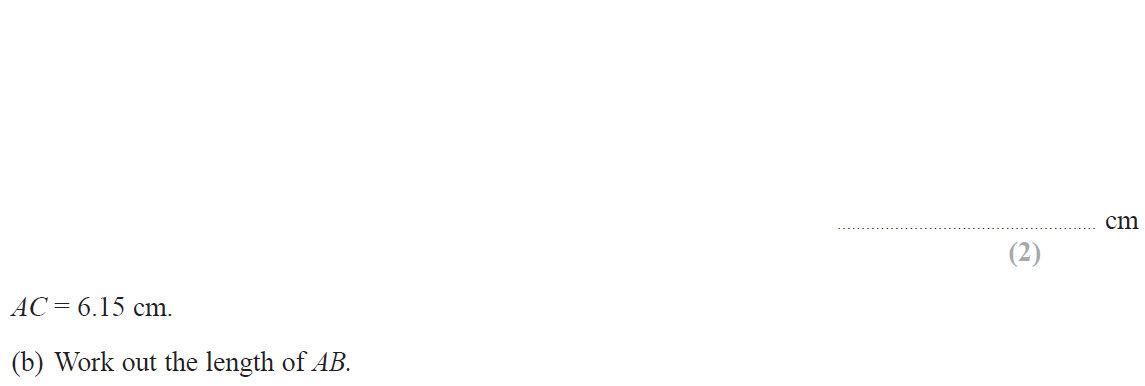 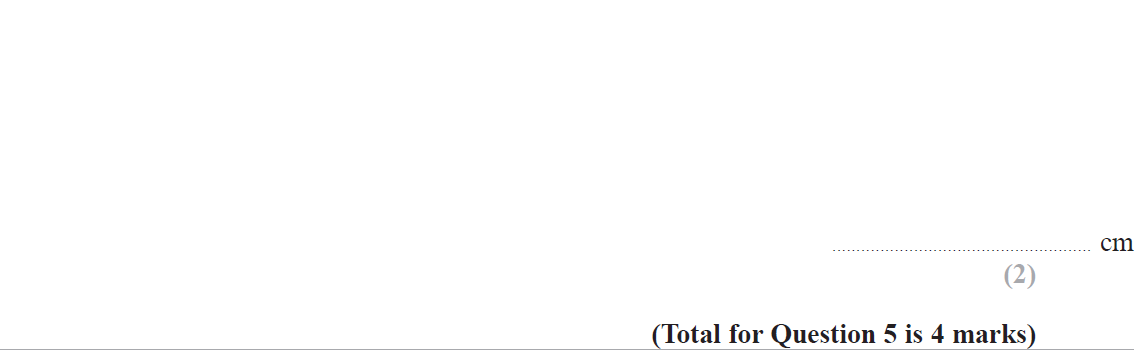 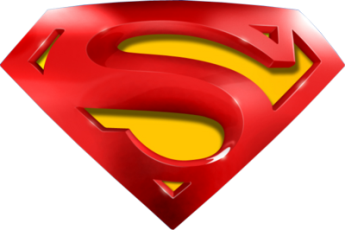 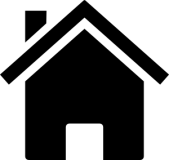 June 2017 2H Q5
Shape & Space
Similar Shapes
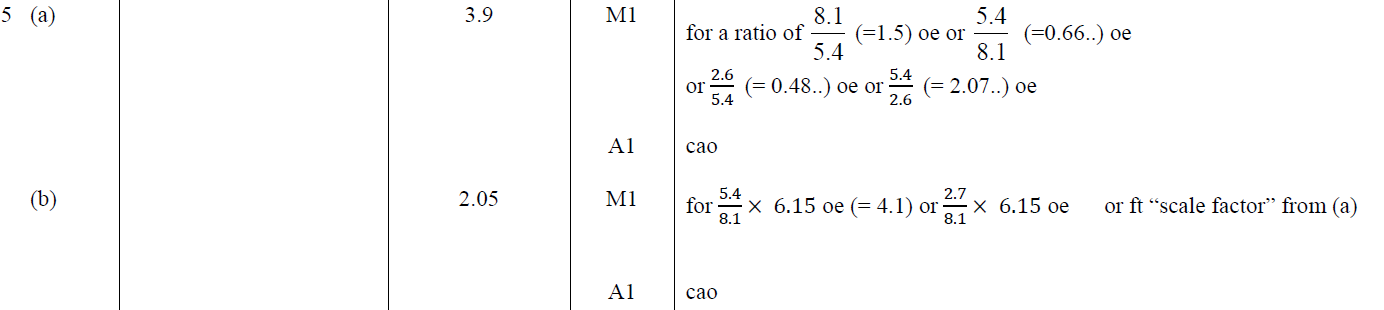 A
B
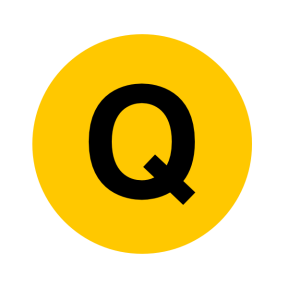 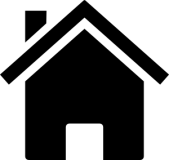 Nov 2017 1H Q22
Shape & Space
Similar Shapes
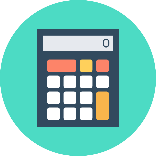 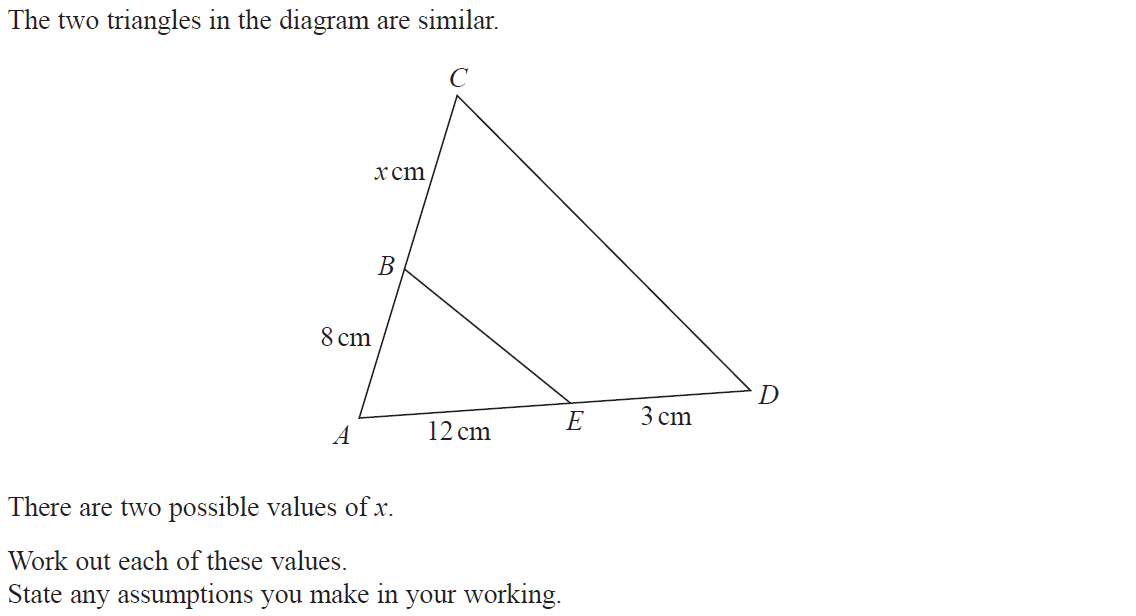 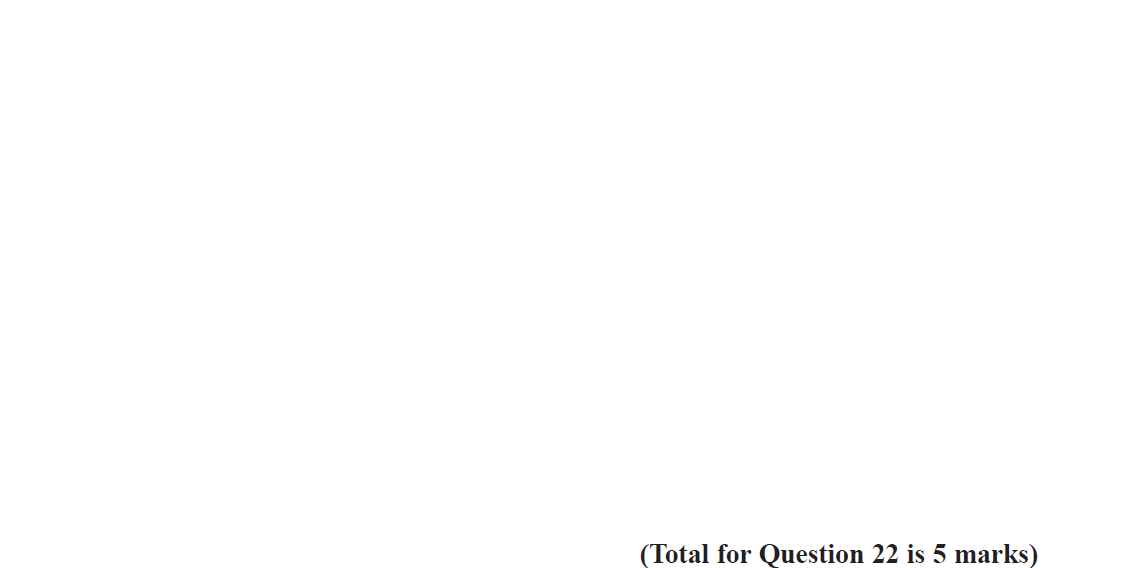 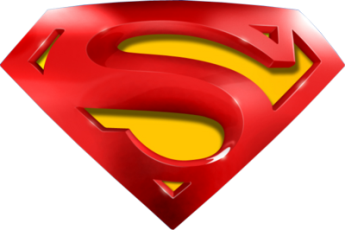 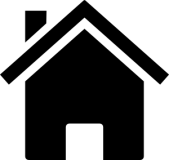 Nov 2017 1H Q22
Shape & Space
Similar Shapes
A
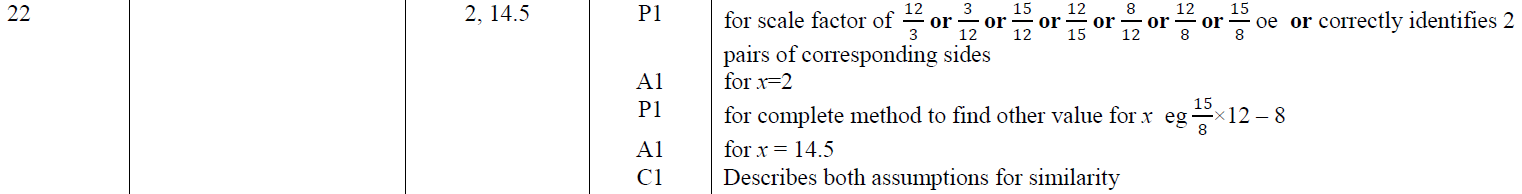 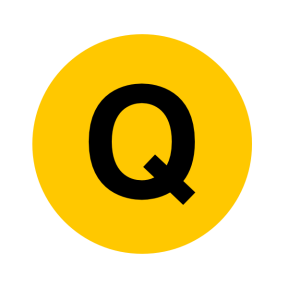 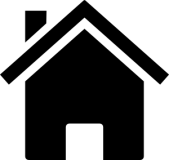 Nov 2017 3H Q14
Shape & Space
Similar Shapes
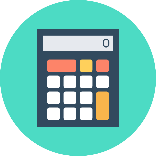 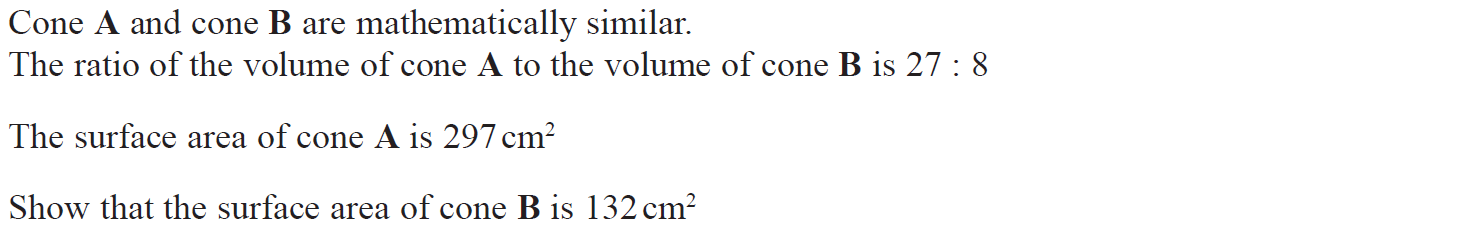 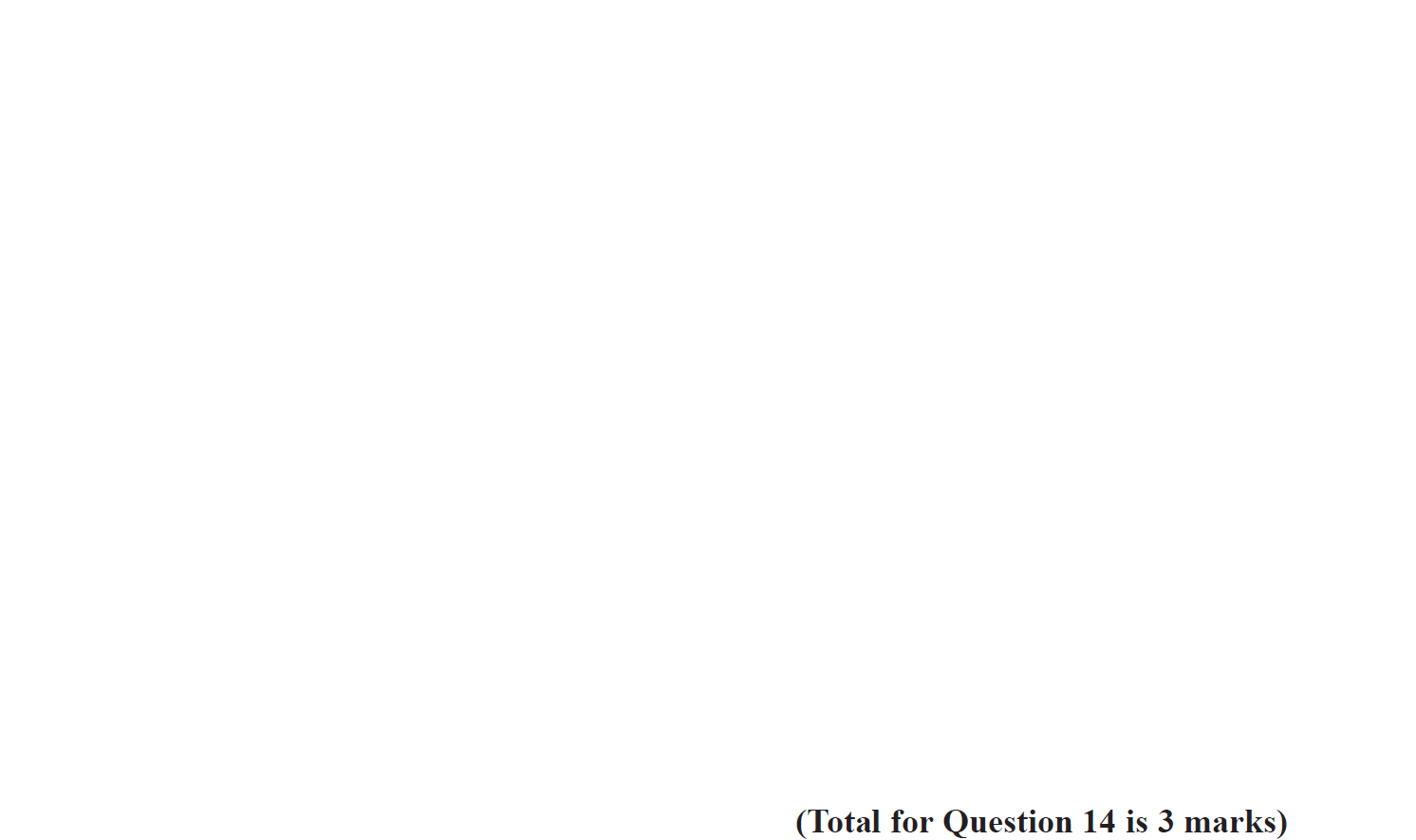 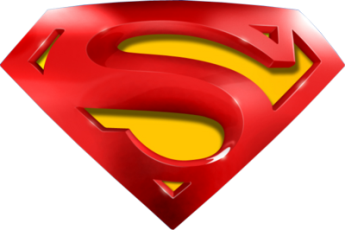 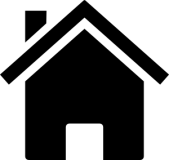 Nov 2017 3H Q14
Shape & Space
Similar Shapes
A
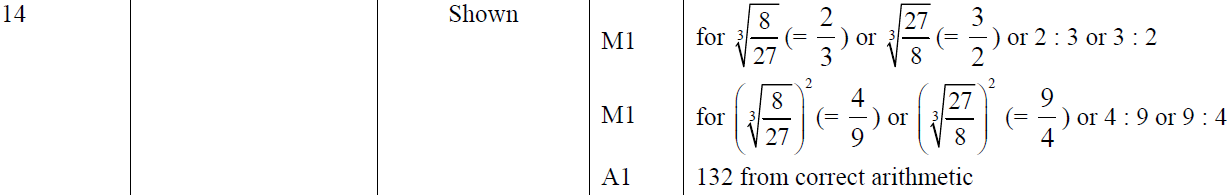 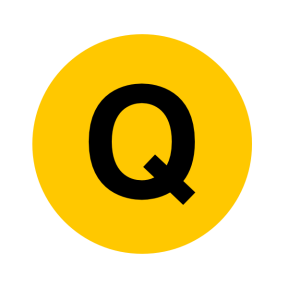 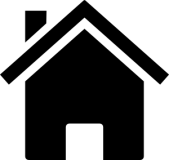 June 2018 3H Q13
Shape & Space
Similar Shapes
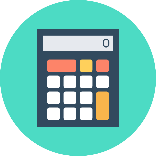 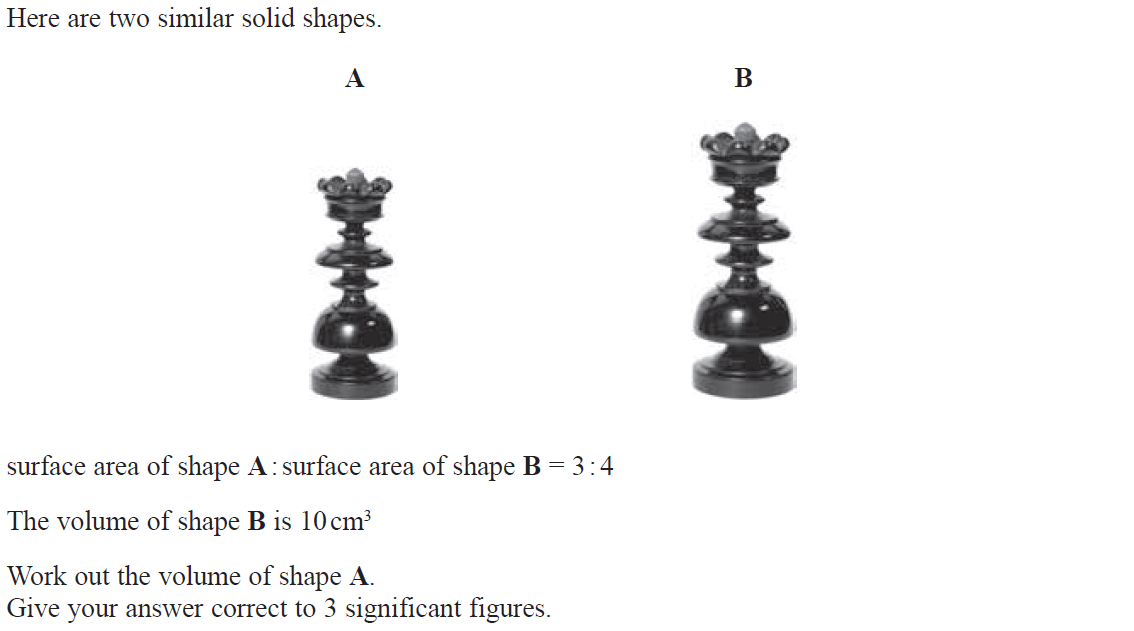 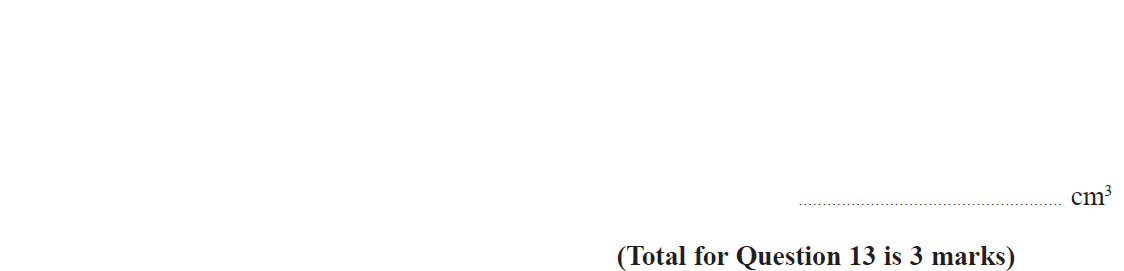 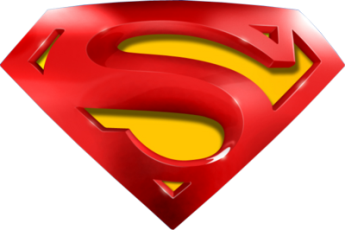 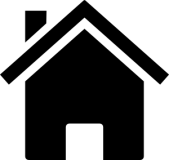 June 2018 3H Q13
Shape & Space
Similar Shapes
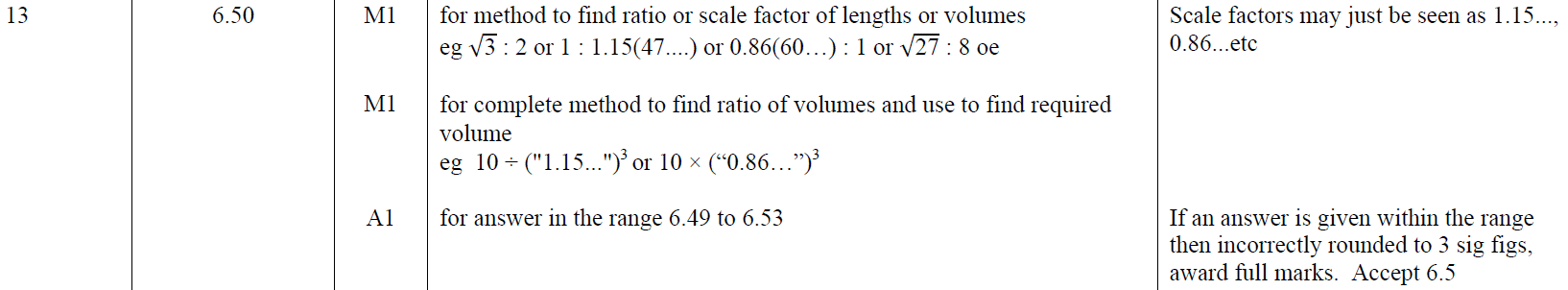 A
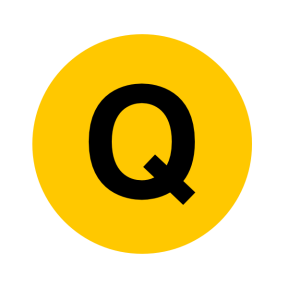 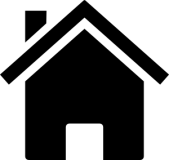 June 2018 3H Q19
Shape & Space
Similar Shapes
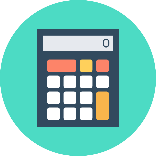 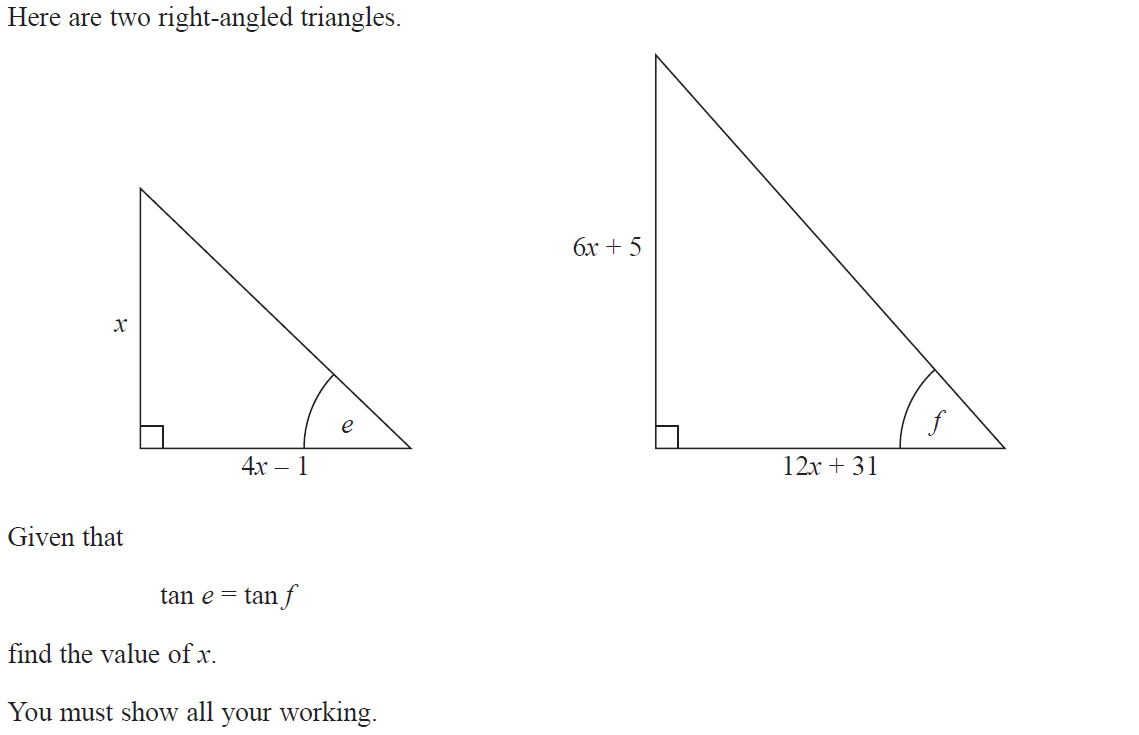 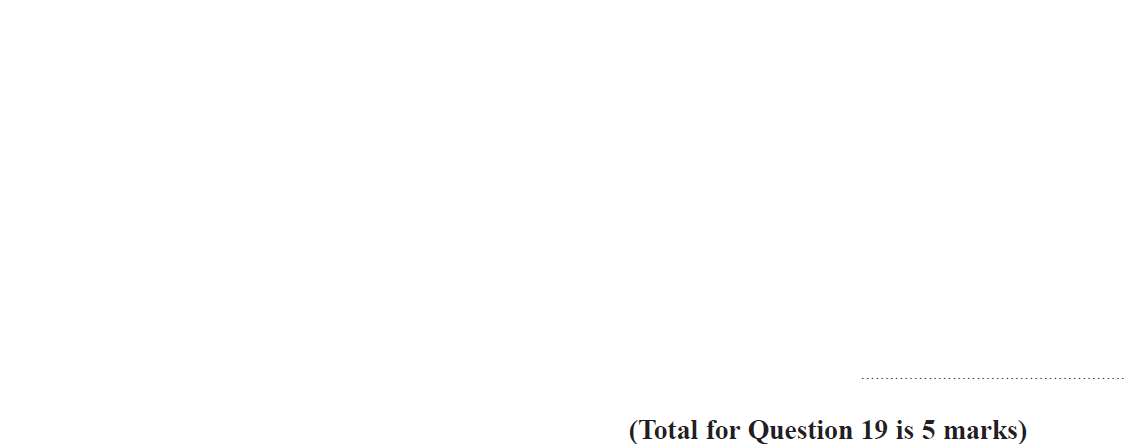 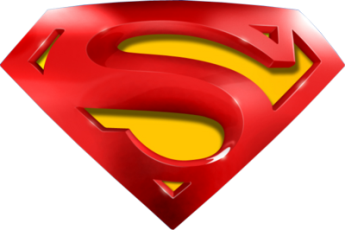 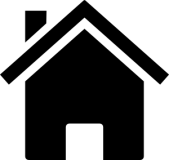 June 2018 3H Q19
Shape & Space
Similar Shapes
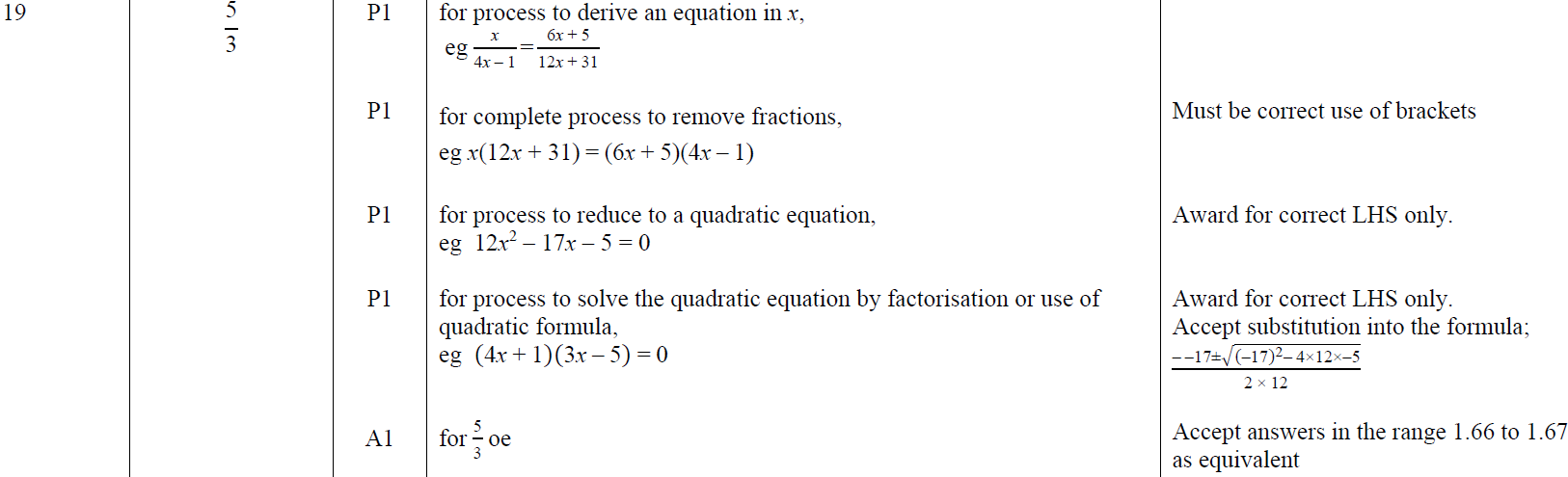 A
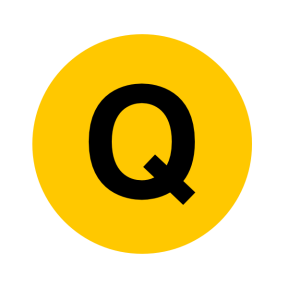 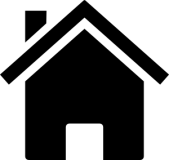 June 2018 3H Q21
Shape & Space
Similar Shapes
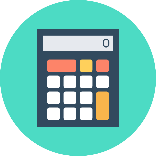 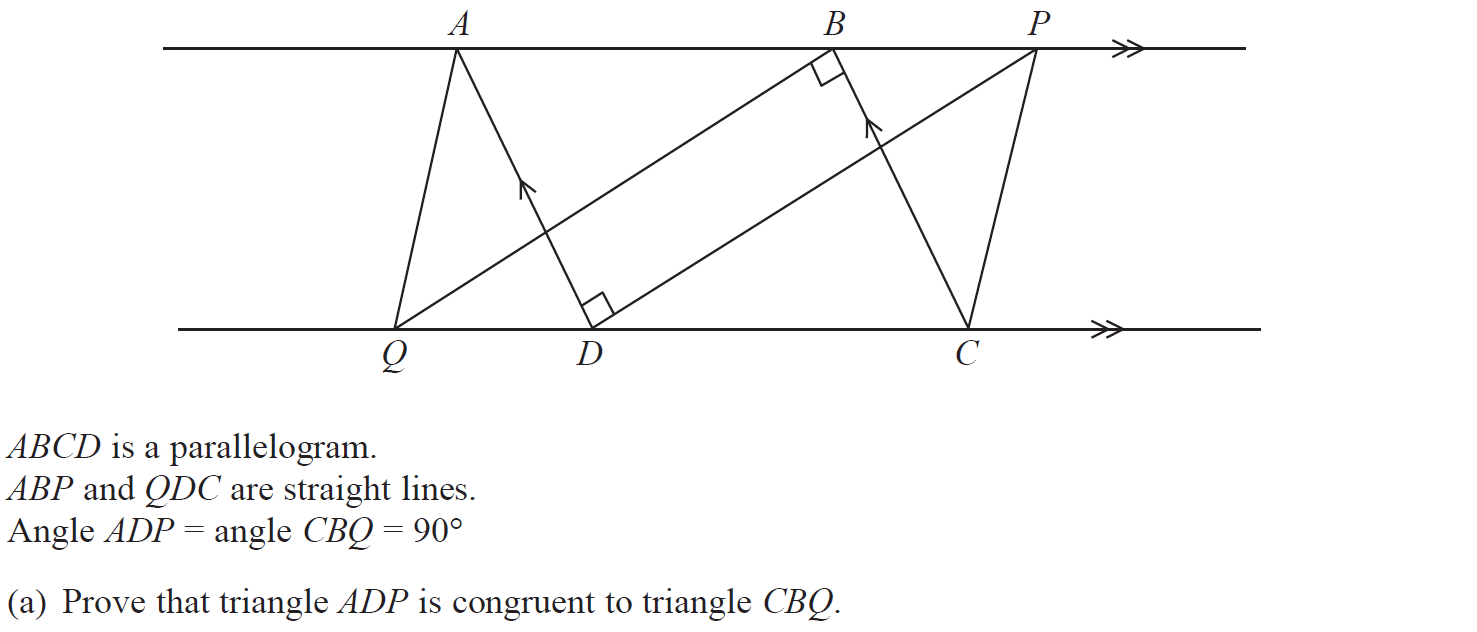 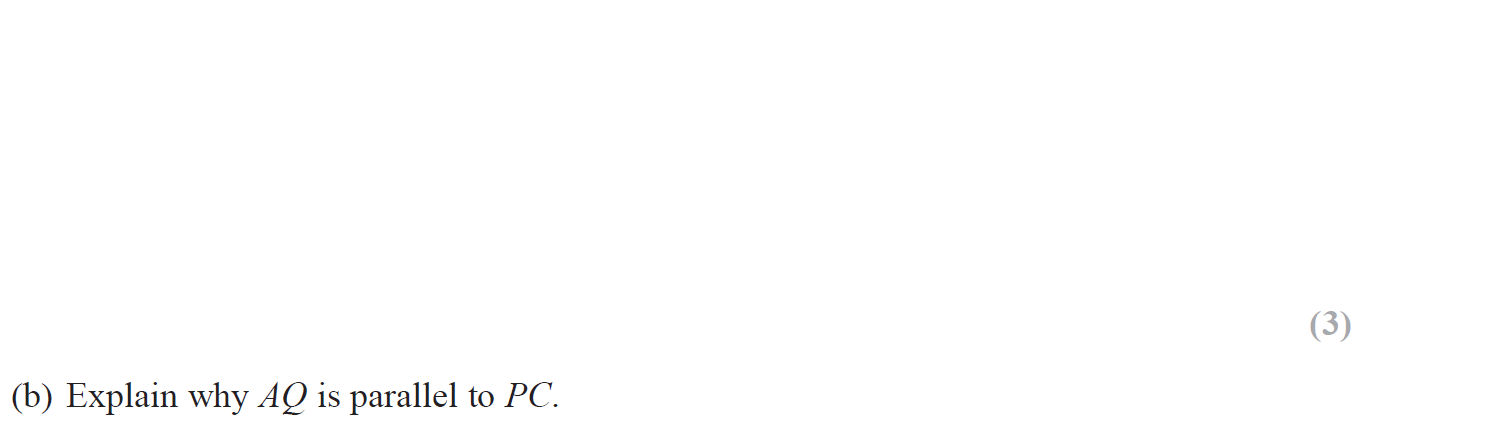 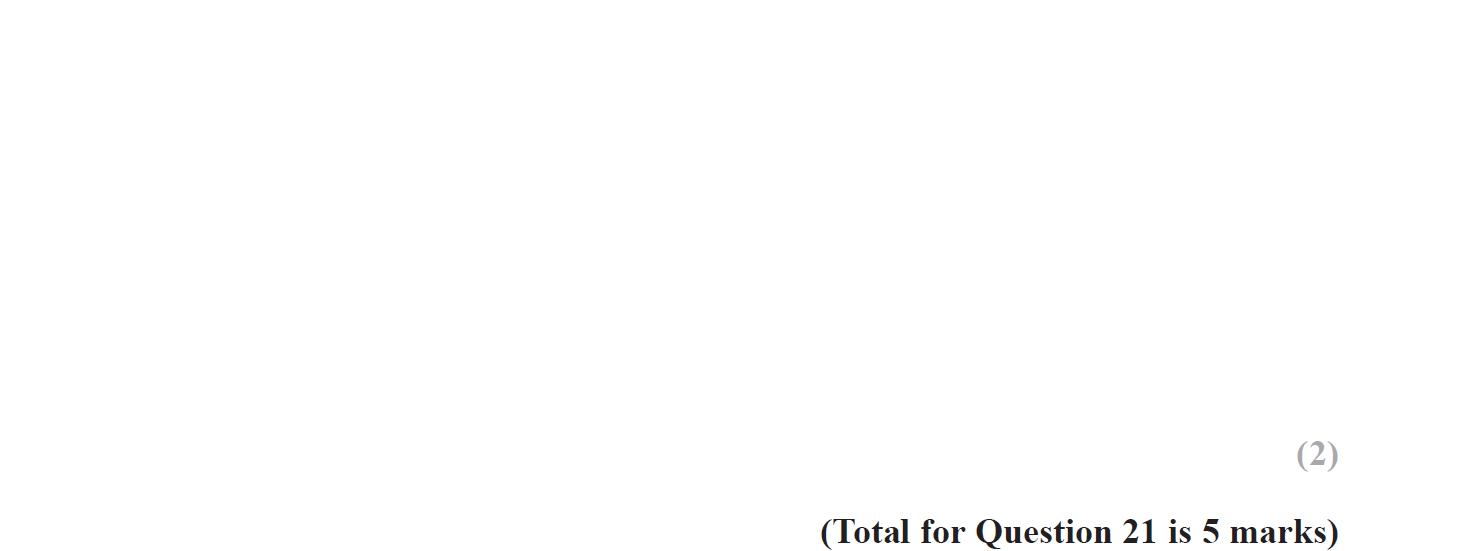 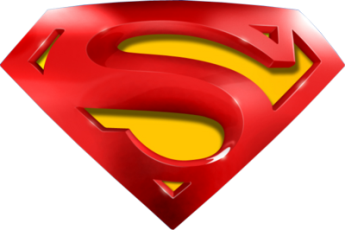 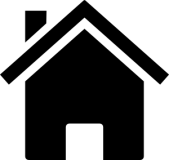 June 2018 3H Q21
Shape & Space
Similar Shapes
A
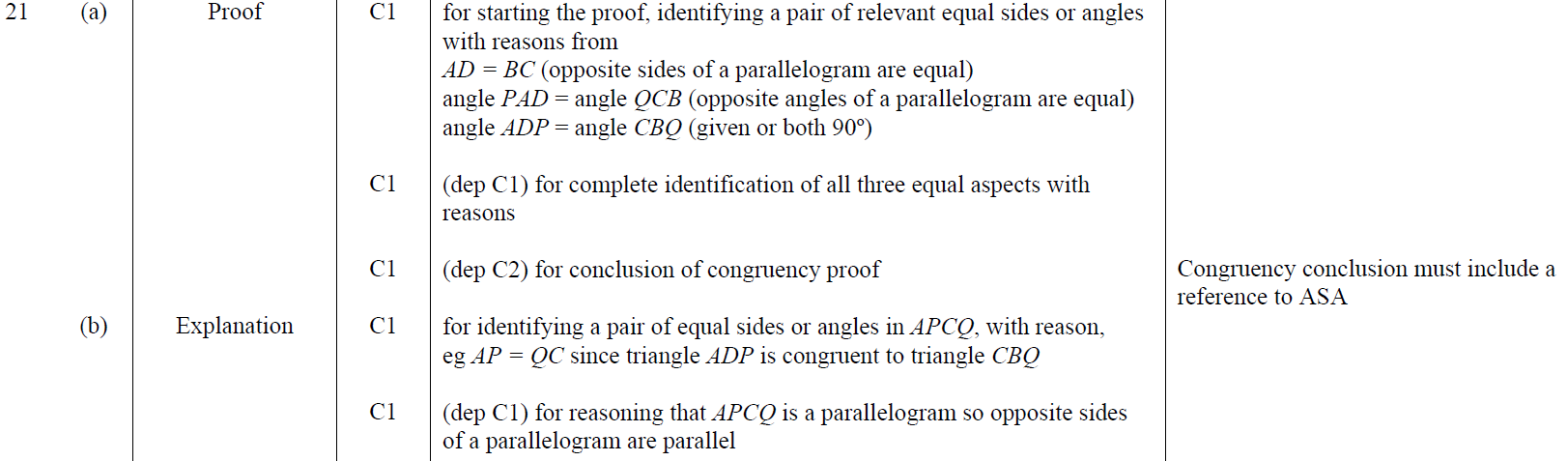 B
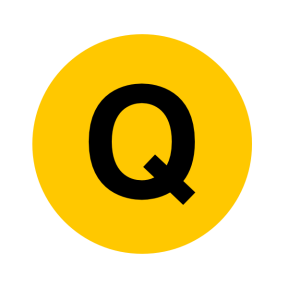 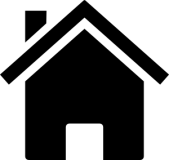 Nov 2018 1H Q15
Shape & Space
Similar Shapes
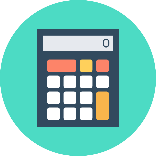 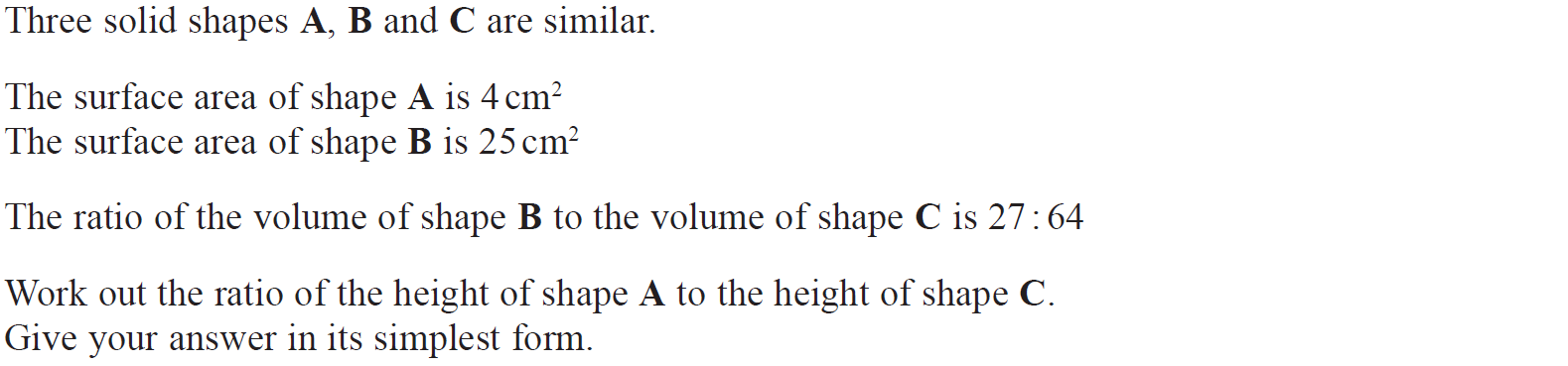 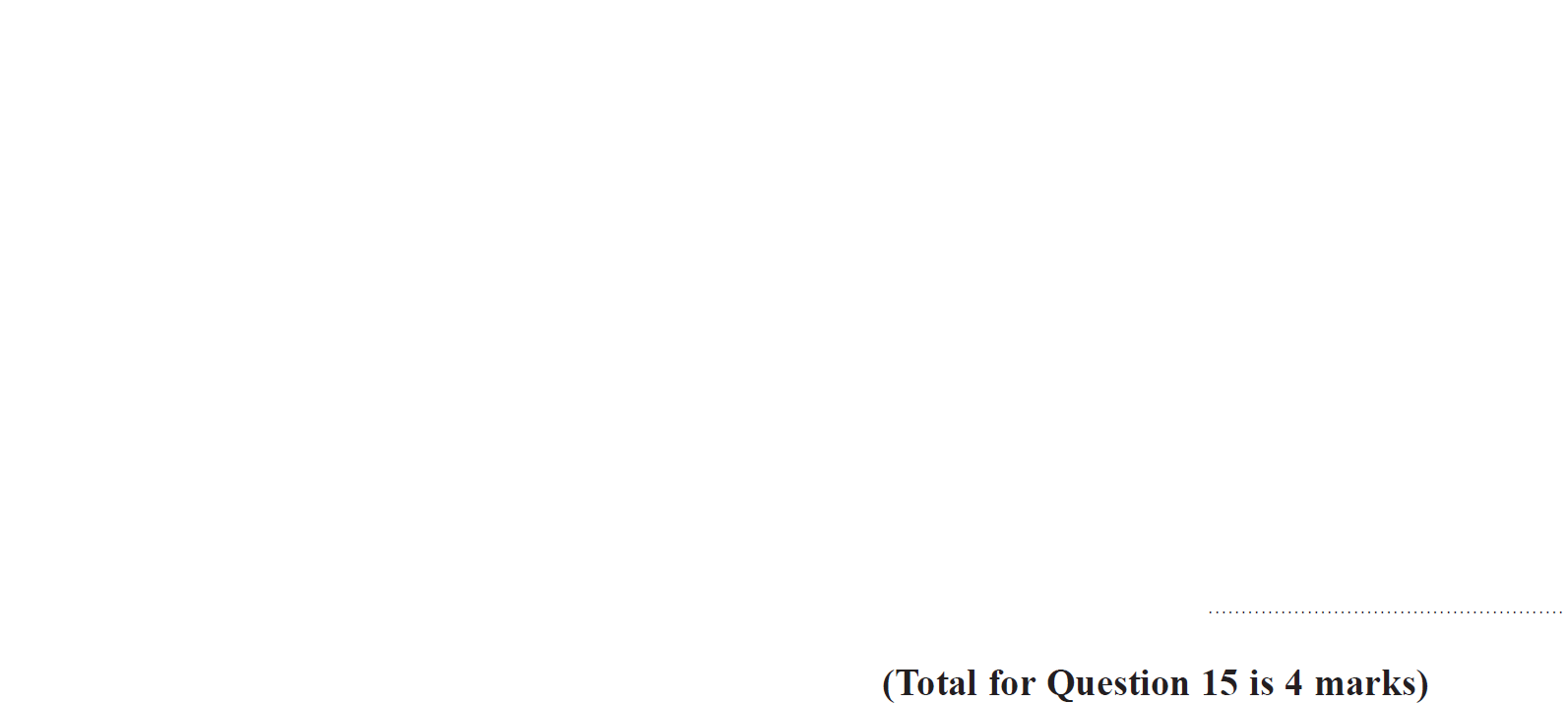 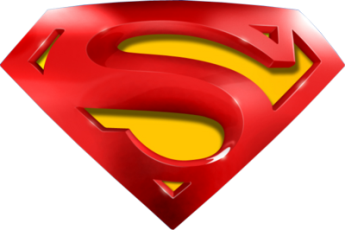 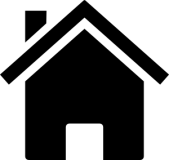 Nov 2018 1H Q15
Shape & Space
Similar Shapes
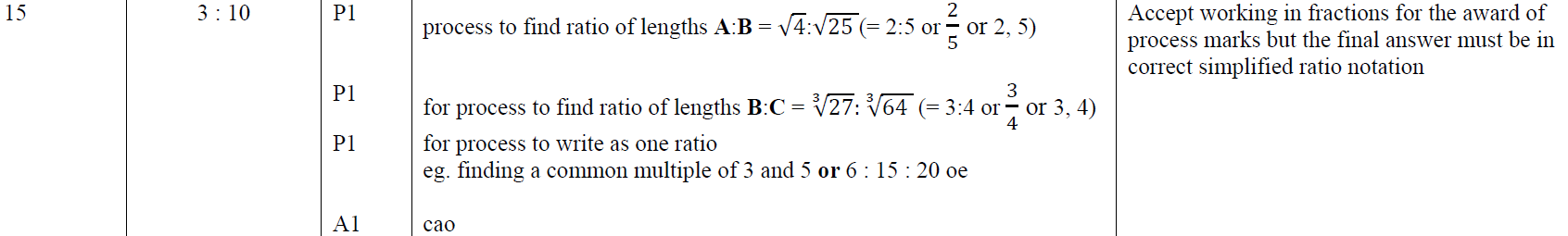 A
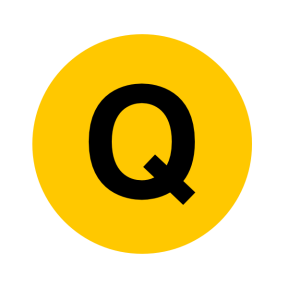 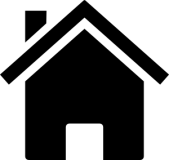 June 2019 2H Q9
Shape & Space
Similar Shapes
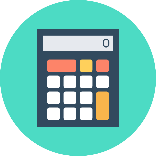 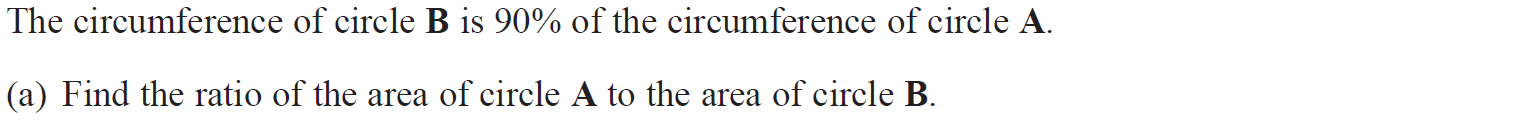 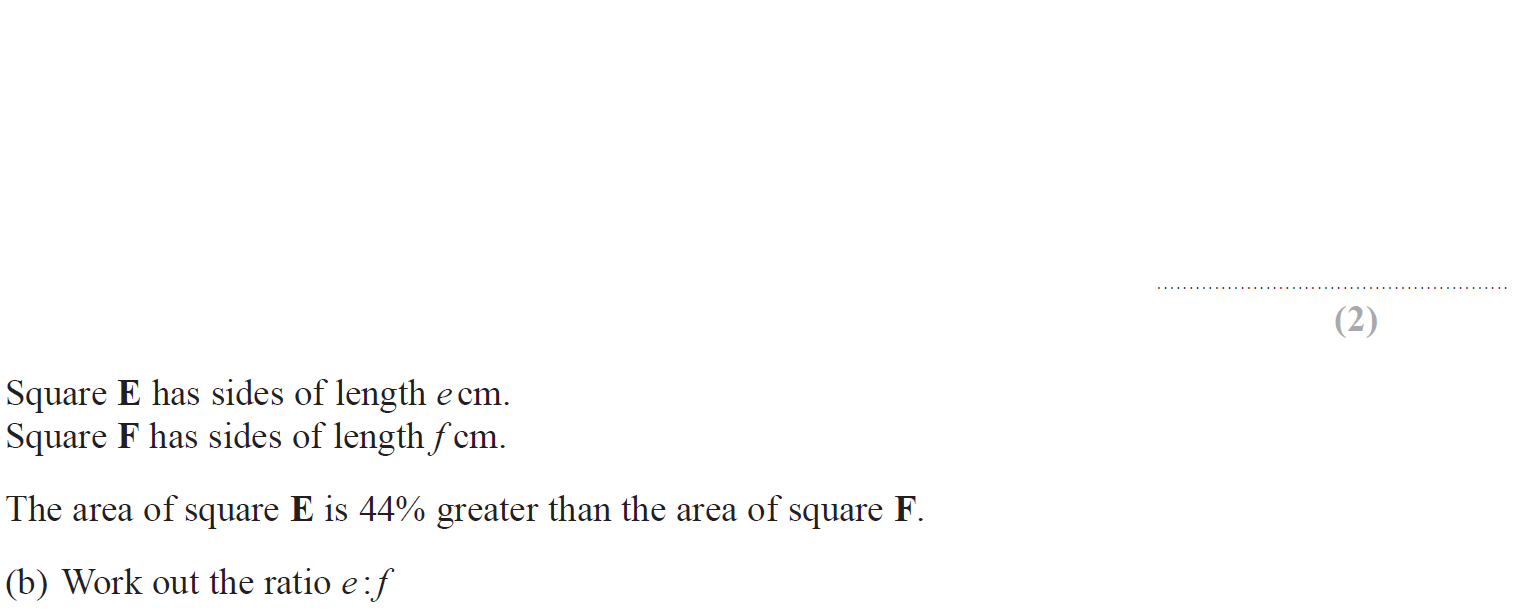 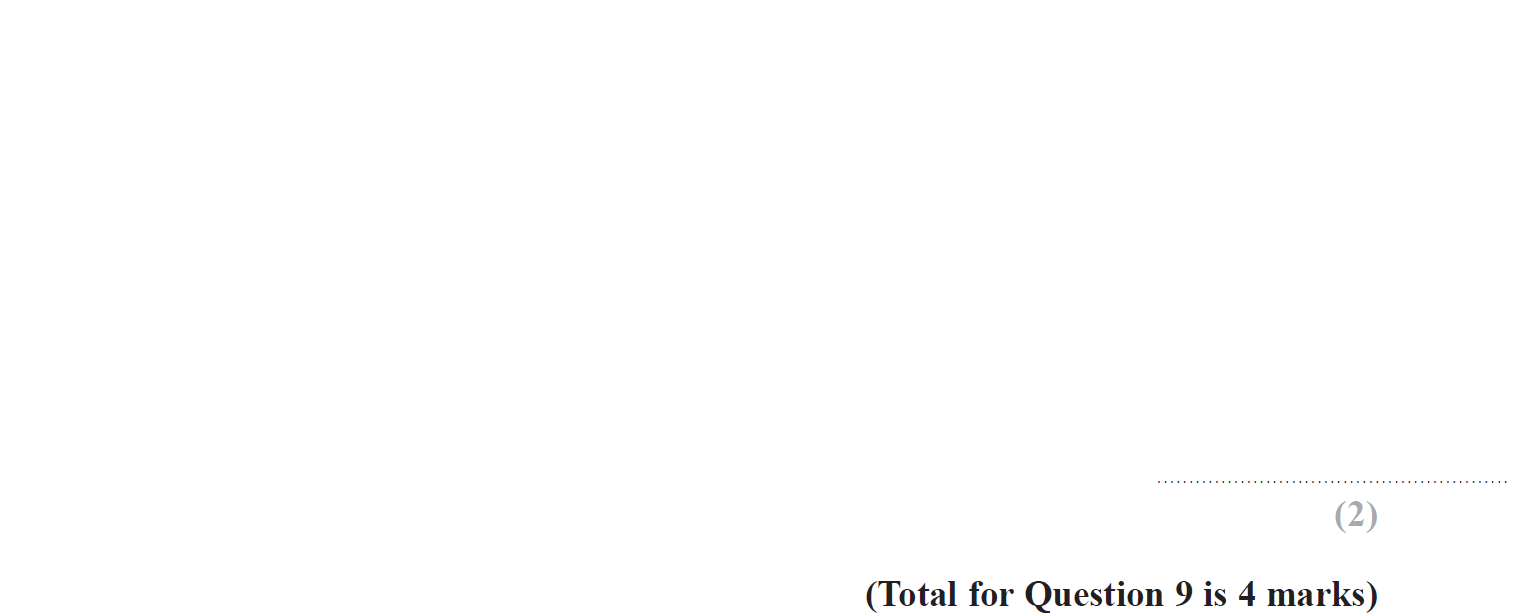 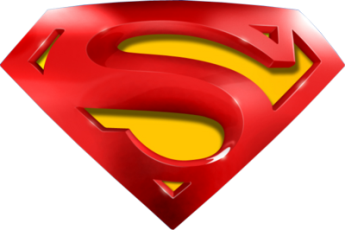 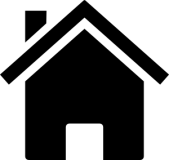 June 2019 2H Q9
Shape & Space
Similar Shapes
A
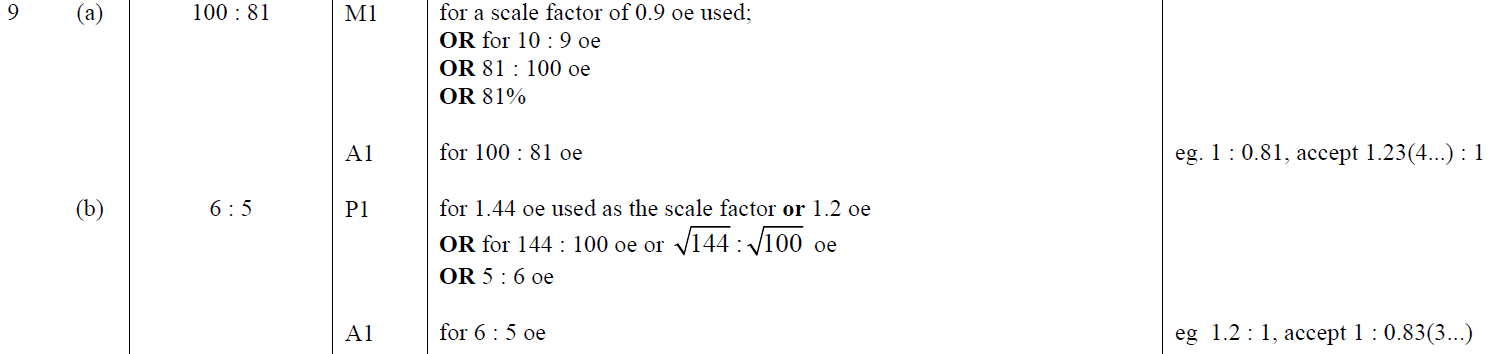 B
A SF
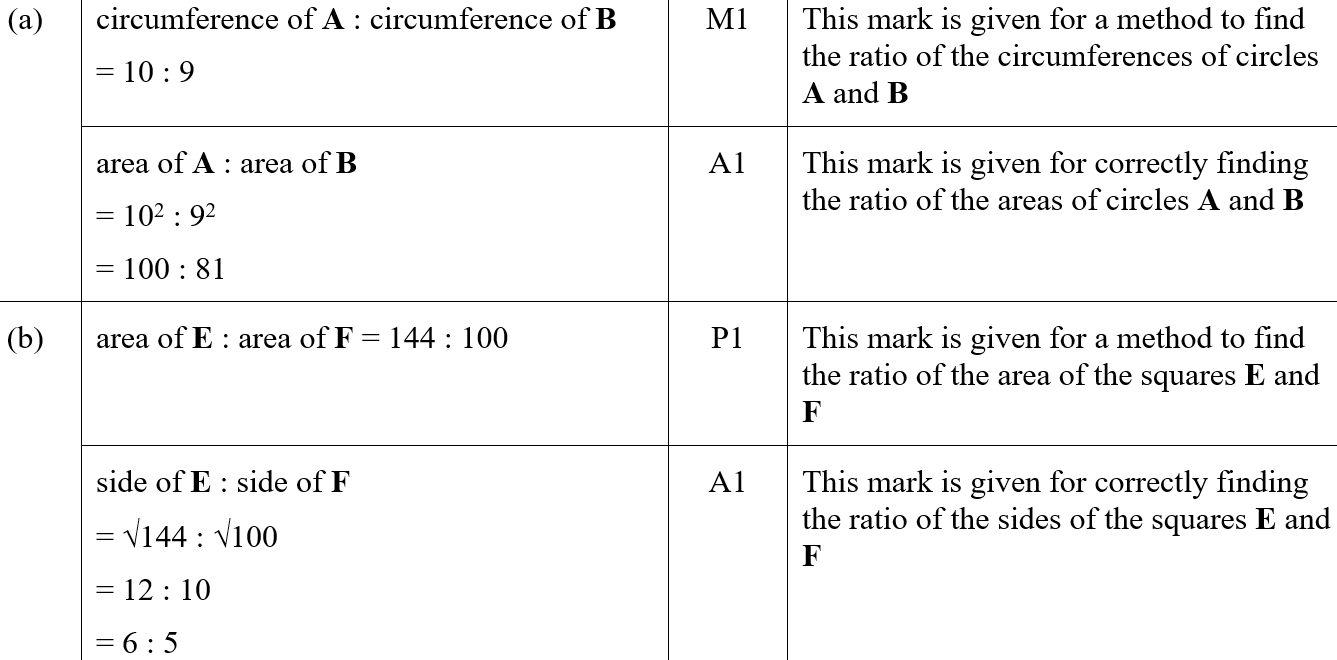 B SF
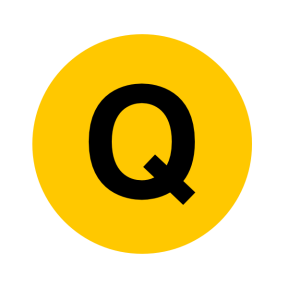 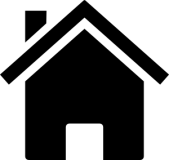 Shape & Space
Volume & Surface Area
Volume & Surface Area
May 2017
1H Q15
SAM
1H Q6
SAM
2H Q22
June 2017
2H Q3
SAM
3H Q16
May 2018
1H Q5
Spec 1
1H Q18
June 2018
2H Q19
Spec 1
3H Q17
Nov 2018
2H Q20
Spec 2
1H Q11
May 2019
1H Q4
Spec 2
3H Q2
May 2019
1H Q15
Viewing angles
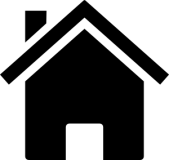 With Formulae
See also:
Prisms
SAM 1H Q6
Shape & Space
Volume & Surface Area
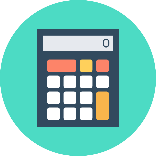 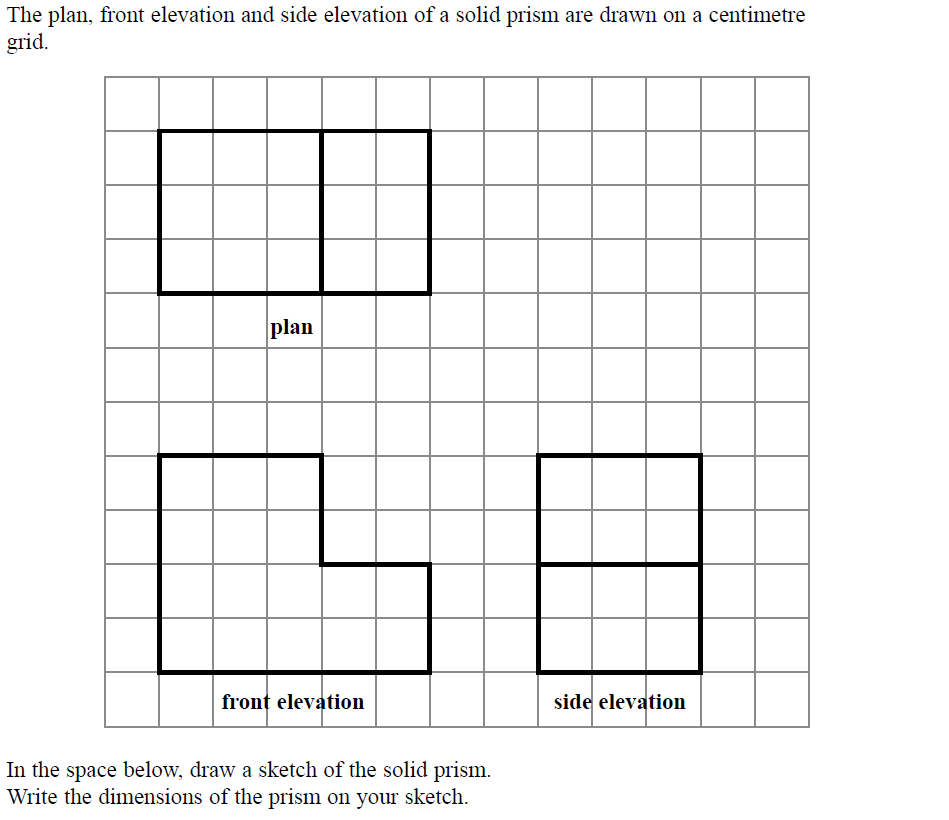 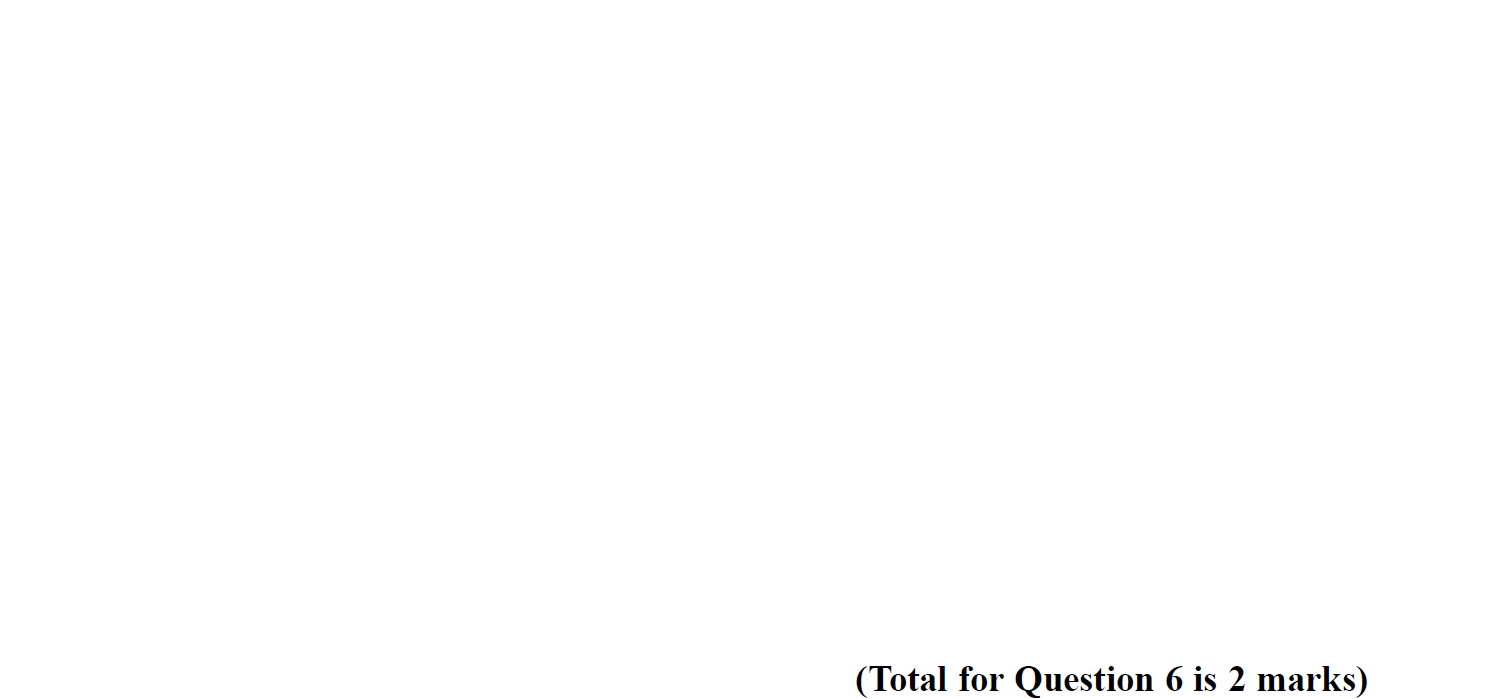 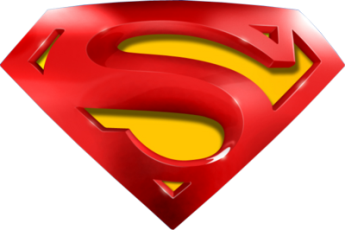 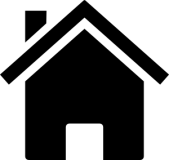 SAM 1H Q6
Shape & Space
Volume & Surface Area
A
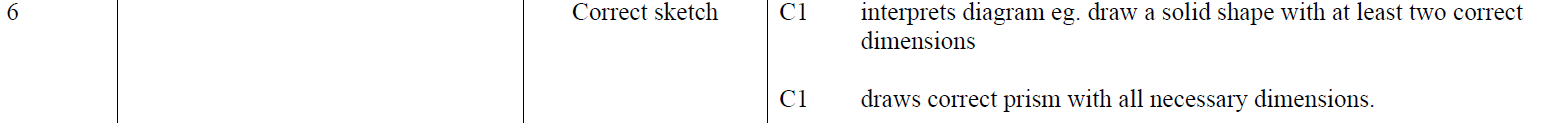 3 cm
2 cm
4 cm
2 cm
2 cm
3 cm
5 cm
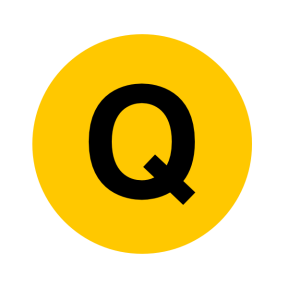 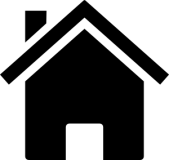 SAM 2H Q22
Shape & Space
Volume & Surface Area
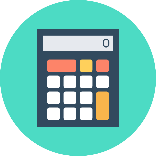 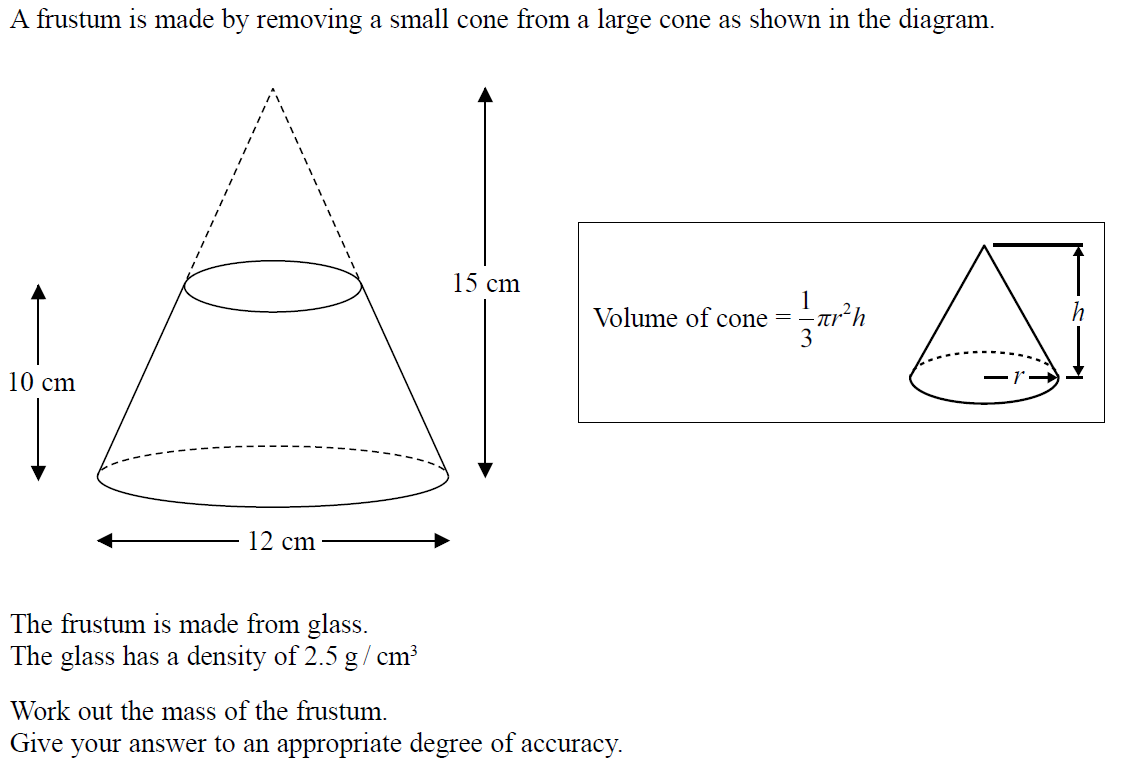 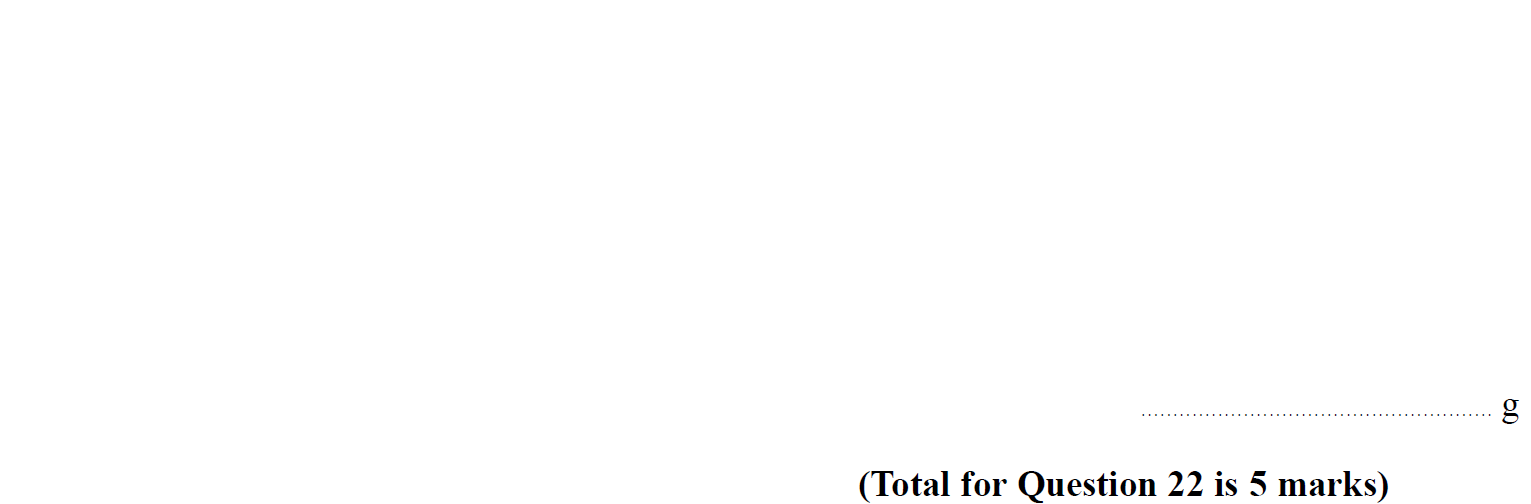 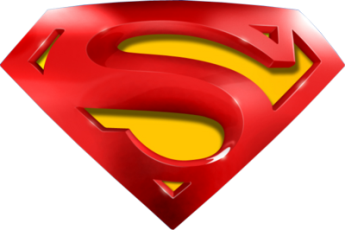 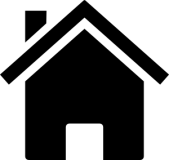 SAM 2H Q22
Shape & Space
Volume & Surface Area
A
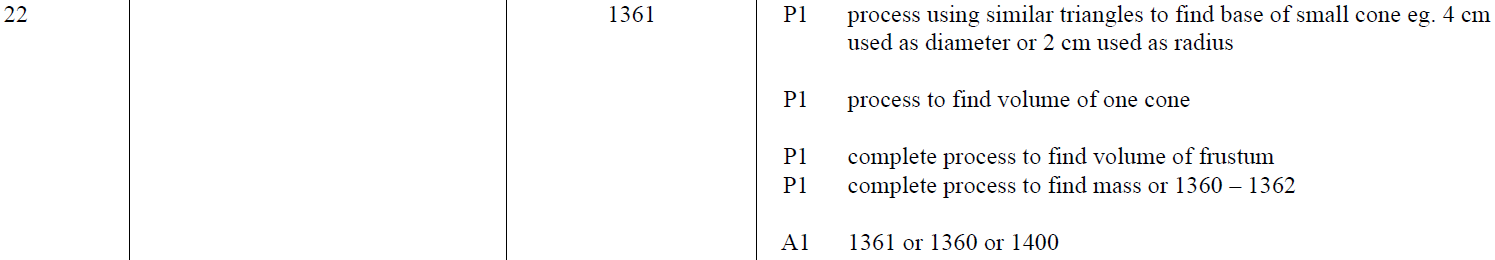 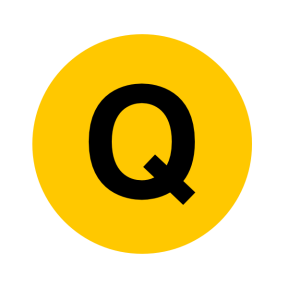 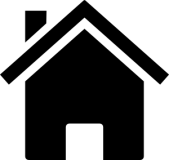 SAM 3H Q16
Shape & Space
Volume & Surface Area
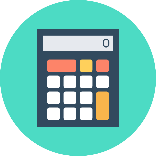 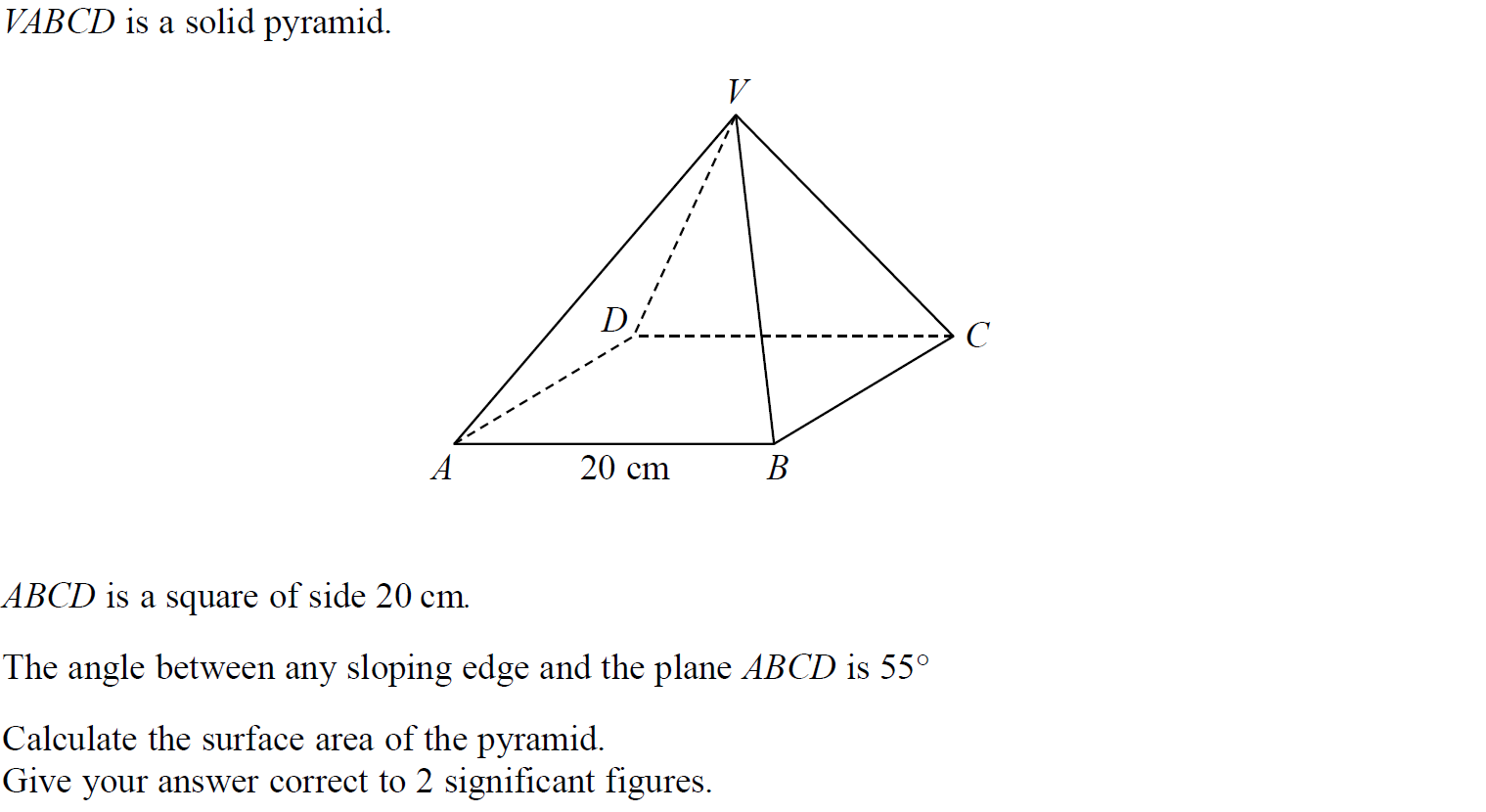 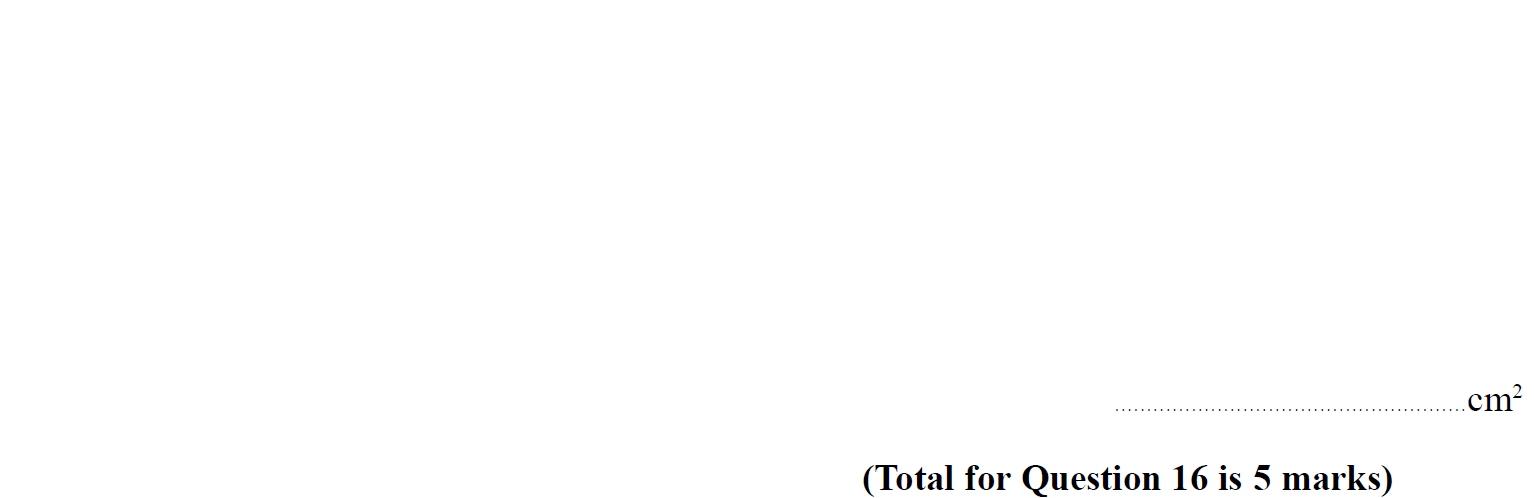 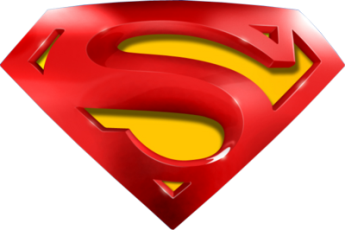 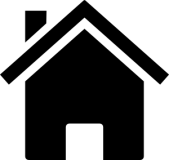 SAM 3H Q16
Shape & Space
Volume & Surface Area
A
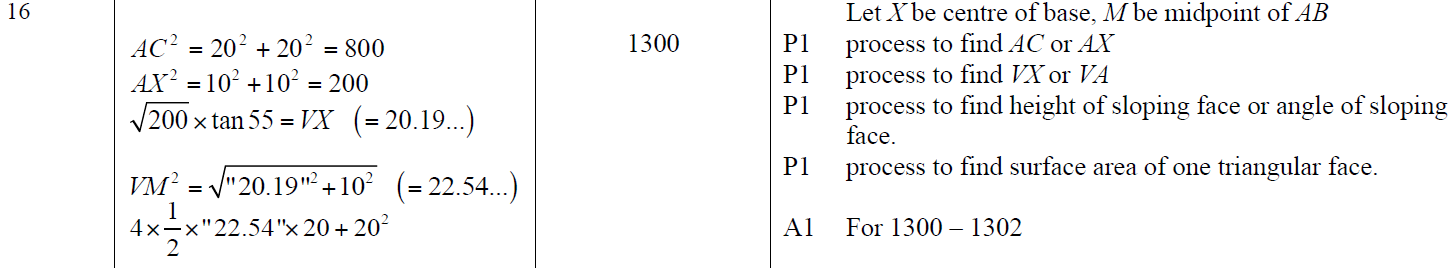 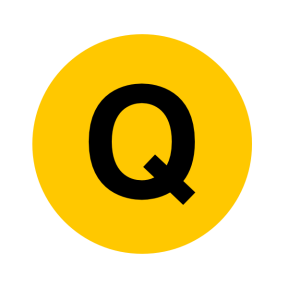 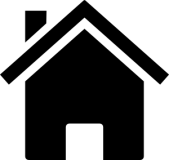 Specimen Set 1 1H Q18
Shape & Space
Volume & Surface Area
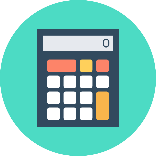 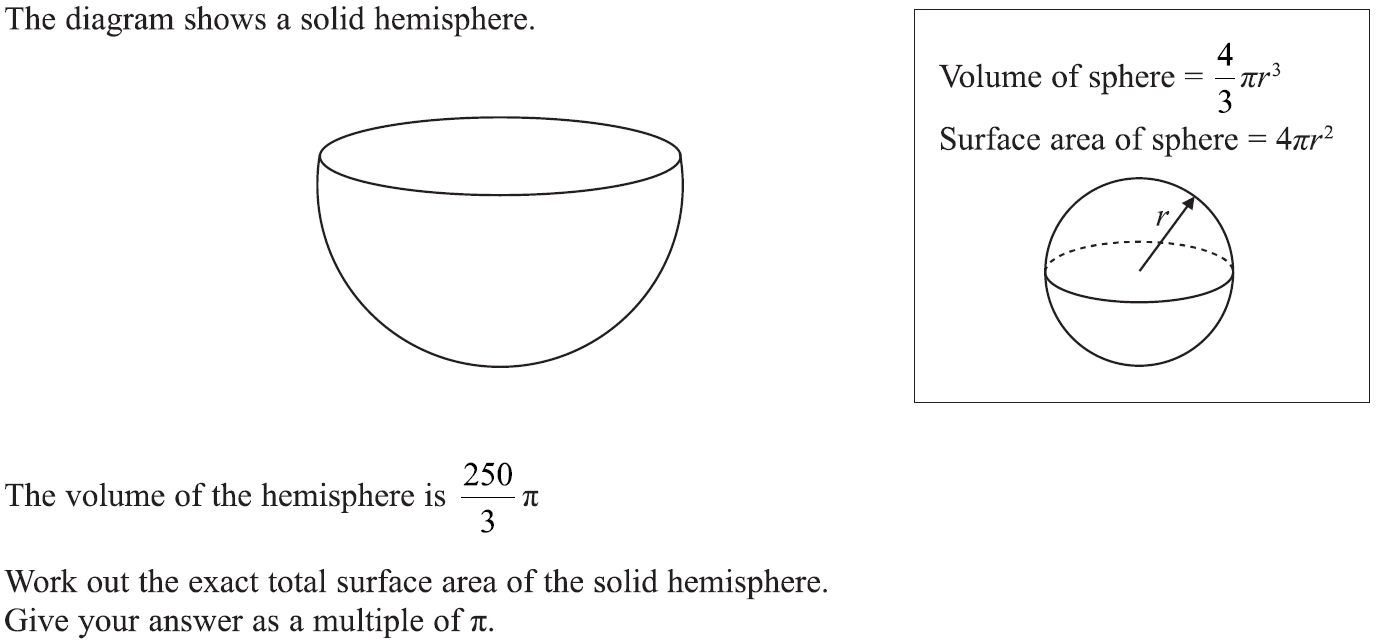 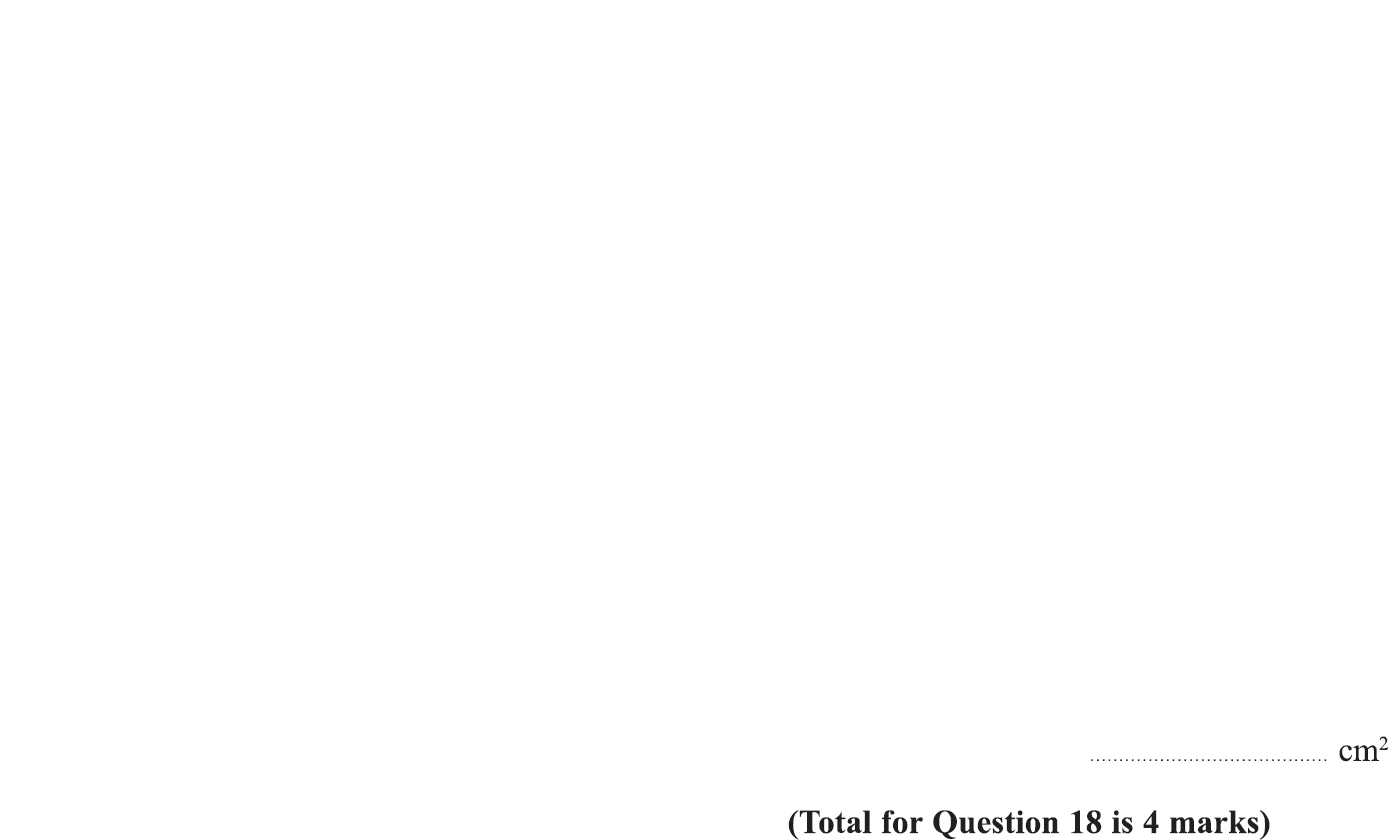 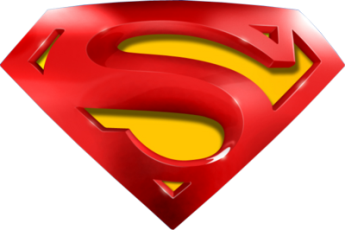 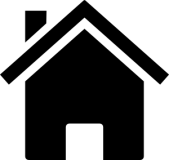 Specimen Set 1 1H Q18
Shape & Space
Volume & Surface Area
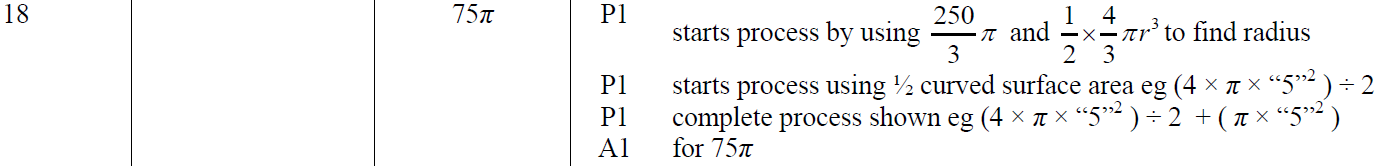 A
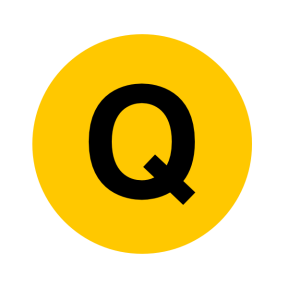 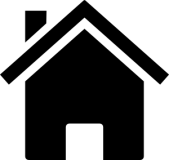 Specimen Set 1 3H Q17
Shape & Space
Volume & Surface Area
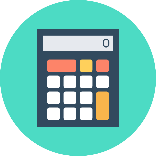 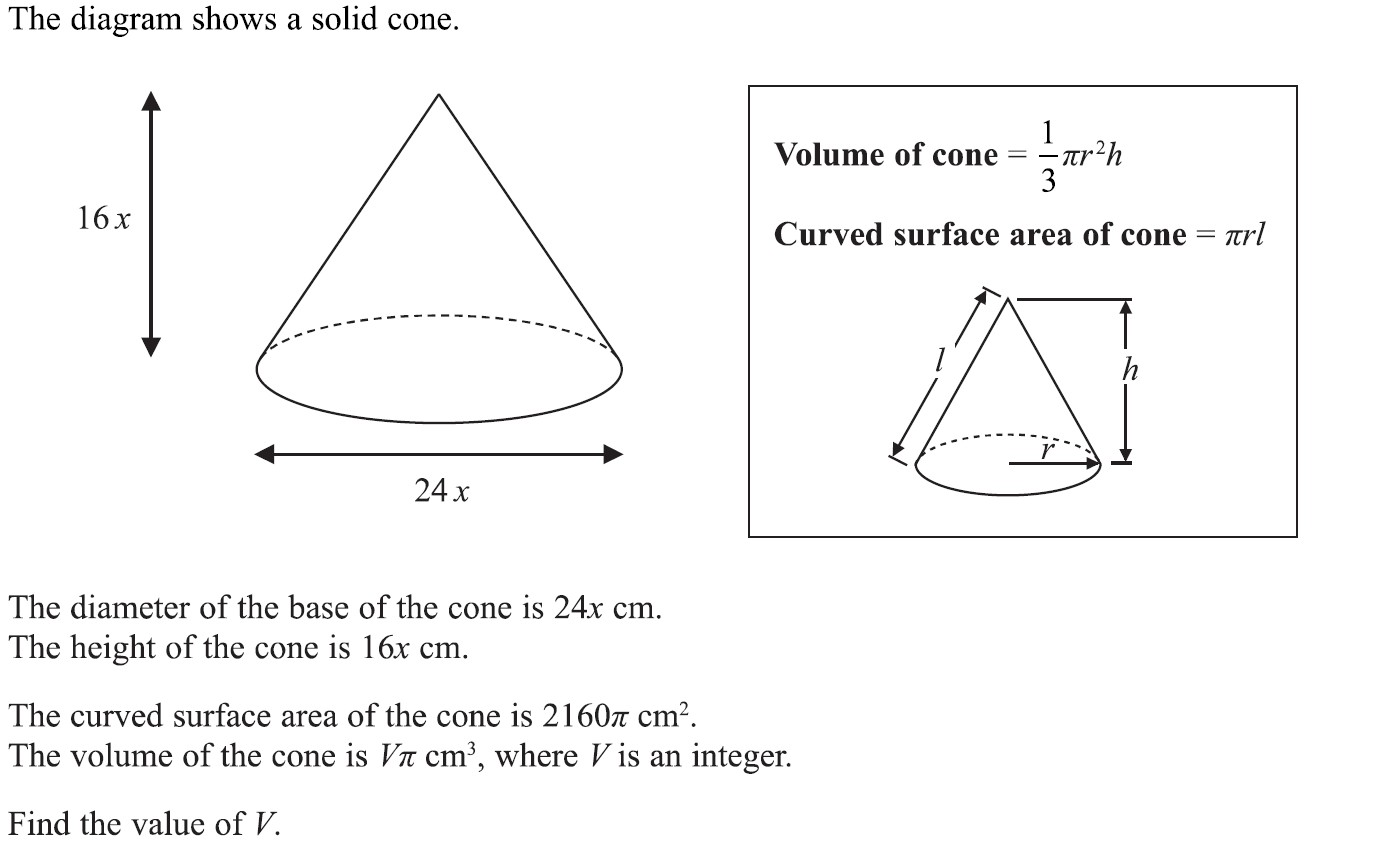 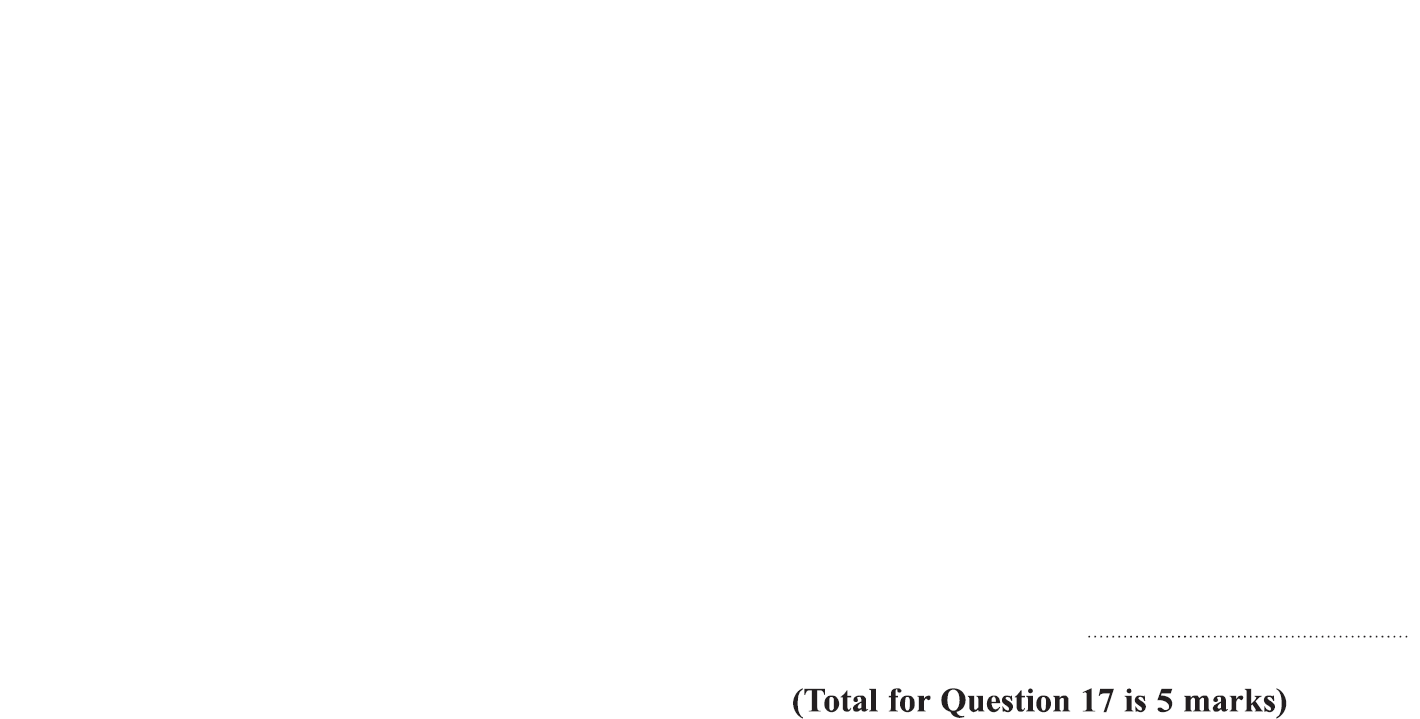 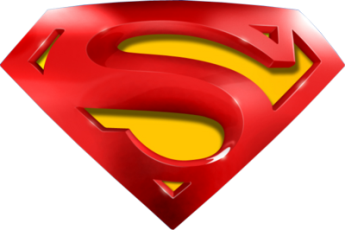 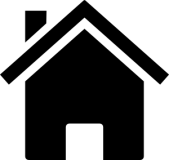 Specimen Set 1 3H Q17
Shape & Space
Volume & Surface Area
A
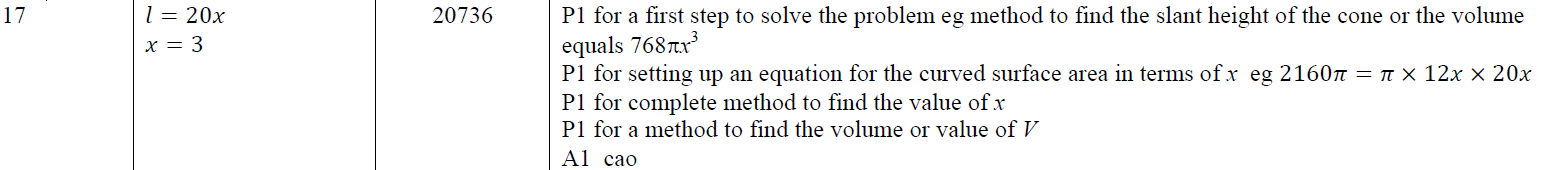 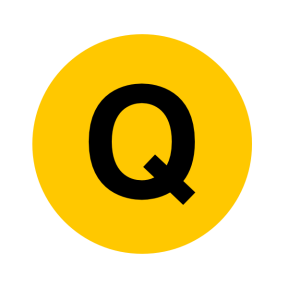 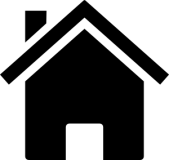 Specimen Set 2 1H Q11
Shape & Space
Volume & Surface Area
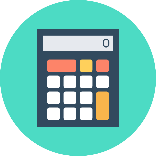 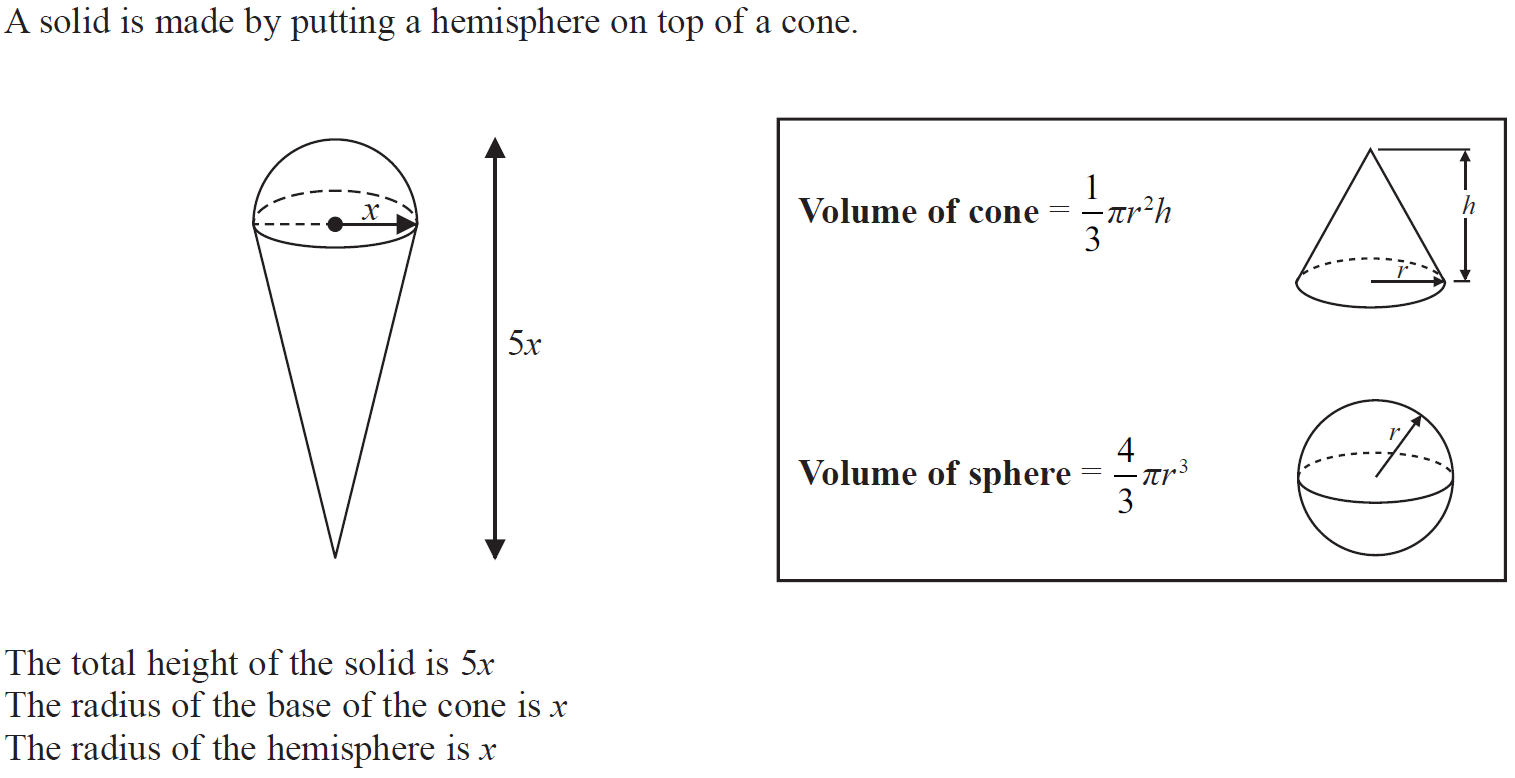 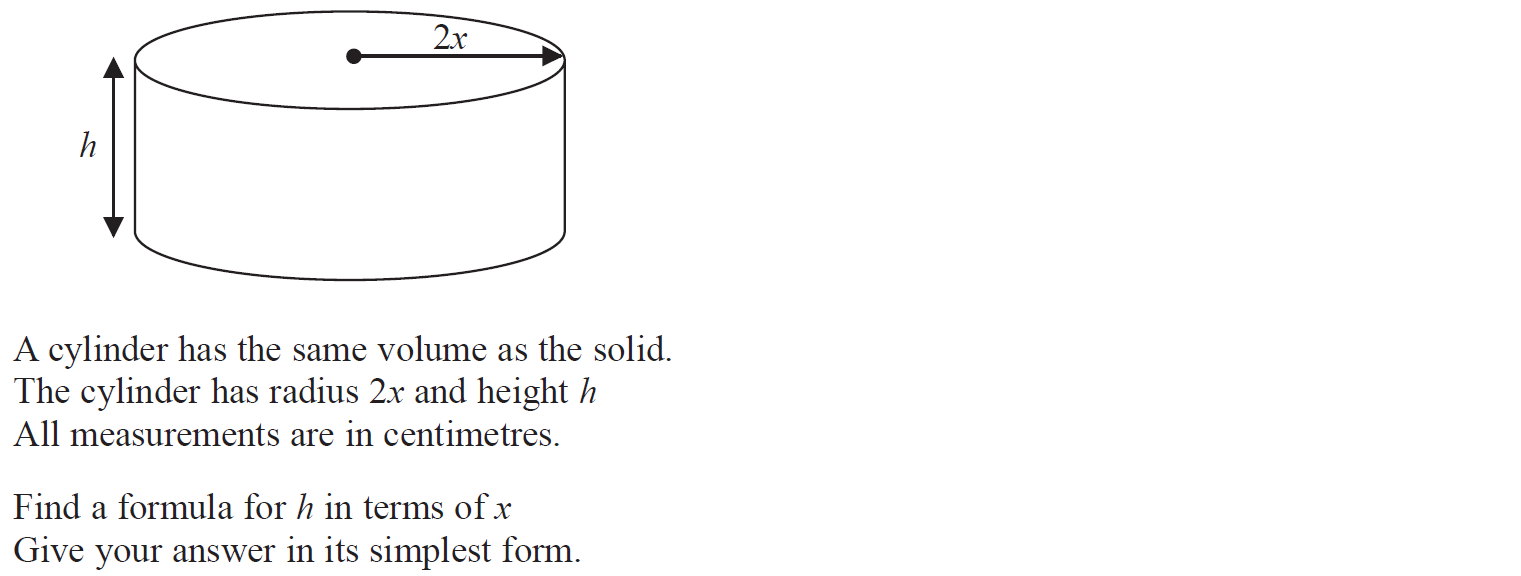 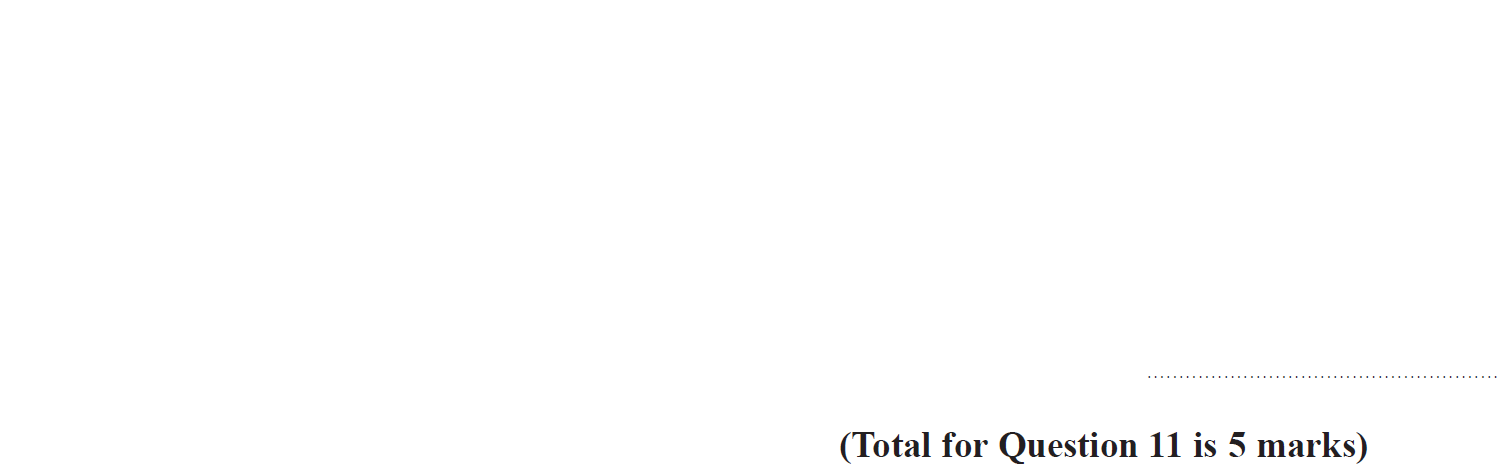 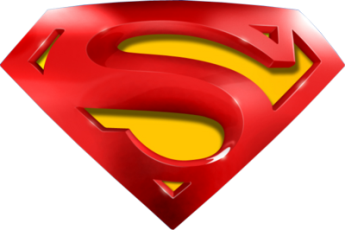 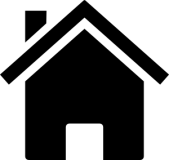 Specimen Set 2 1H Q11
Shape & Space
Volume & Surface Area
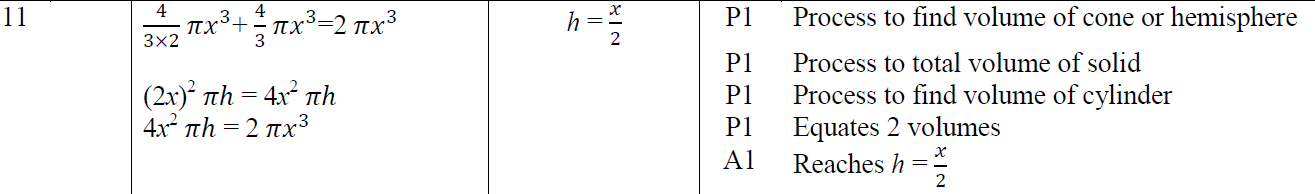 A
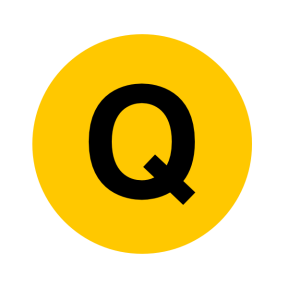 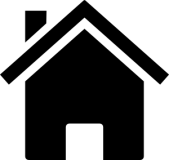 Specimen Set 2 3H Q2
Shape & Space
Volume & Surface Area
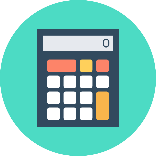 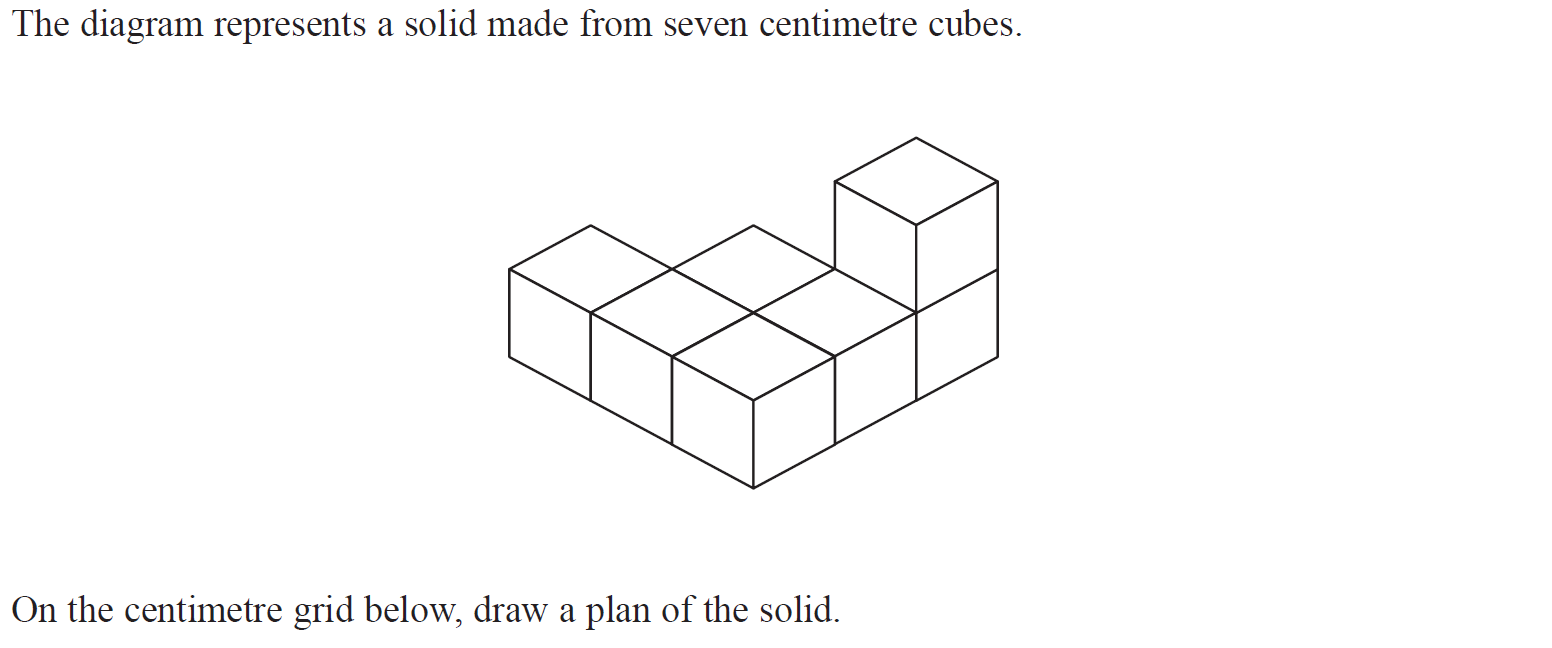 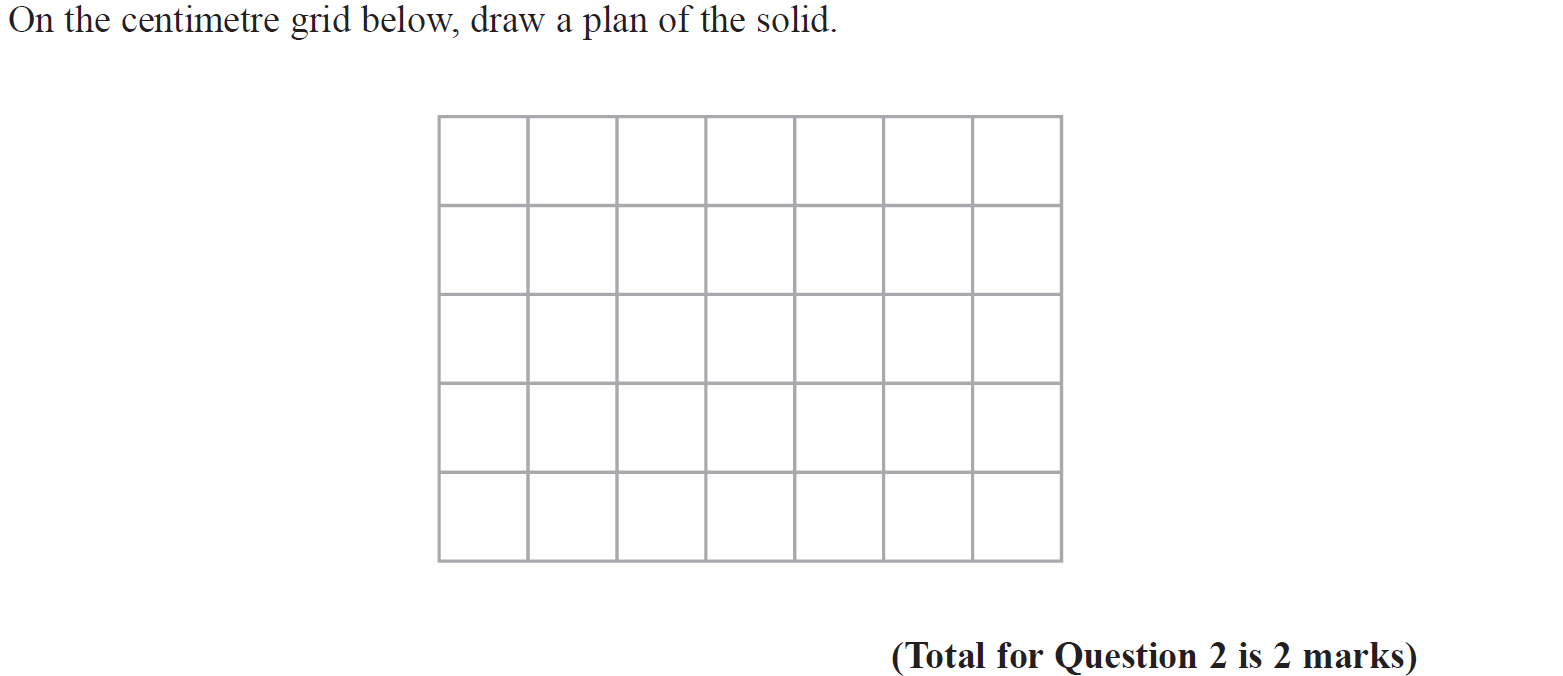 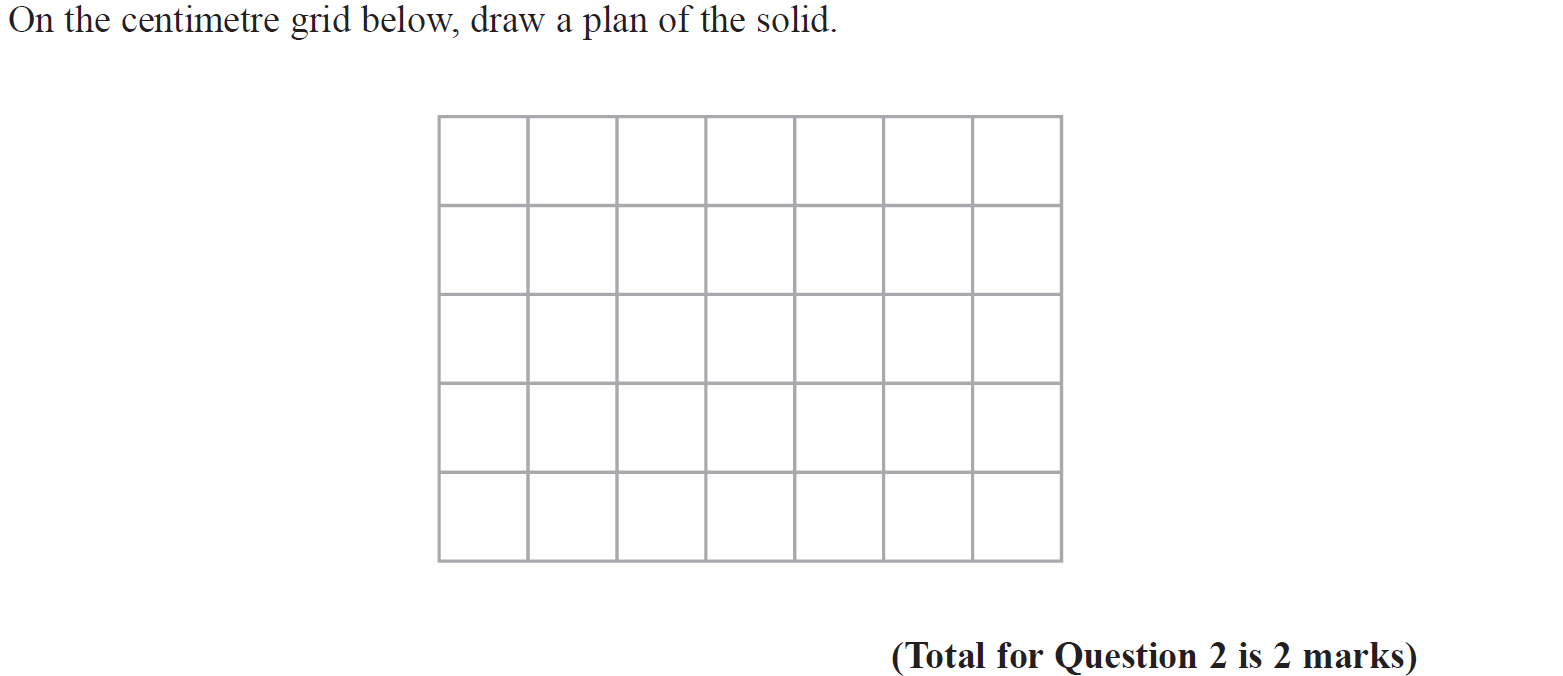 Reveal plan
Hide plan
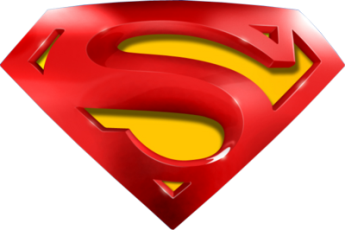 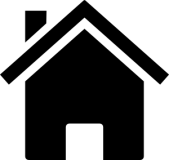 Specimen Set 2 3H Q2
Shape & Space
Volume & Surface Area
A
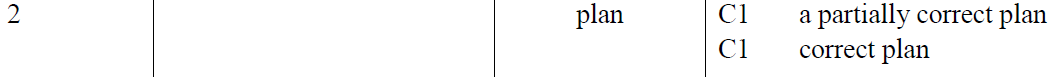 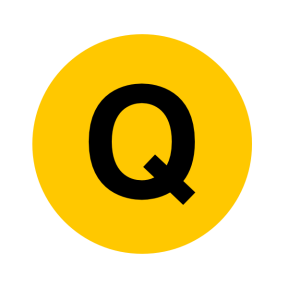 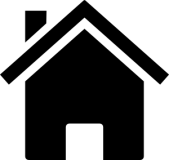 May 2017 1H Q15
Shape & Space
Volume & Surface Area
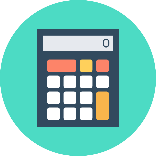 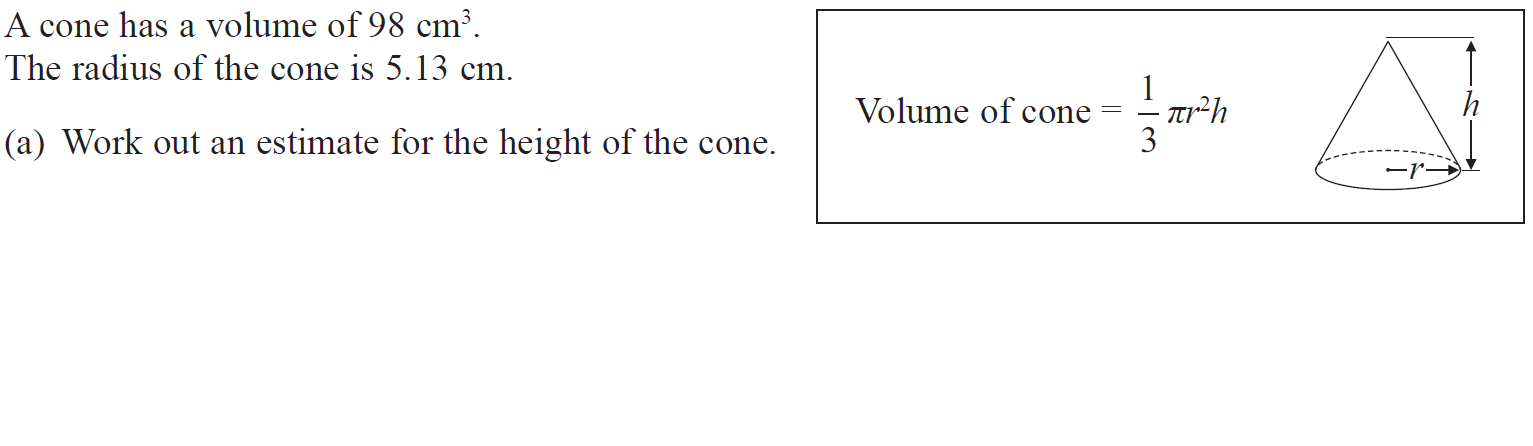 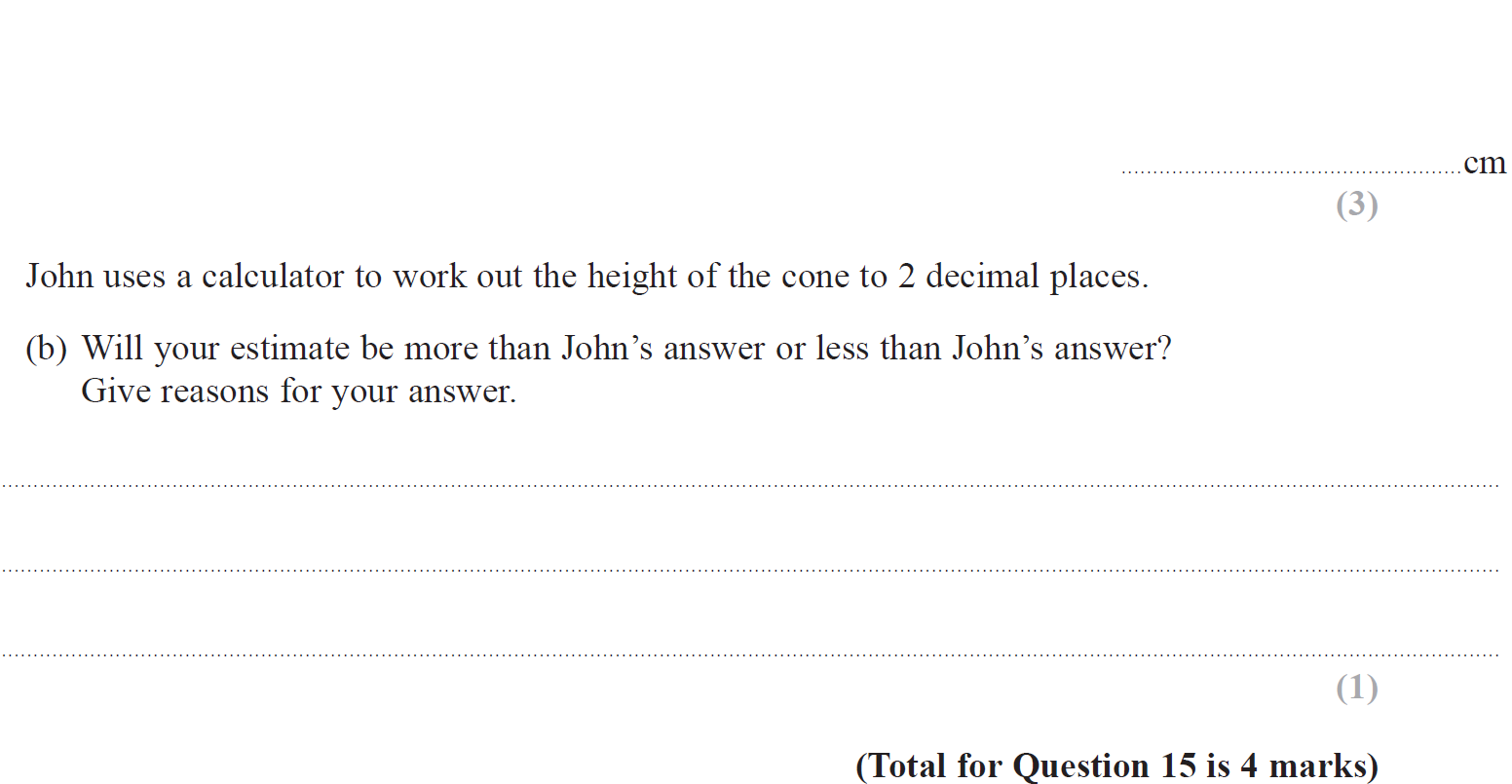 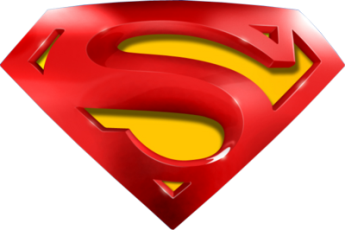 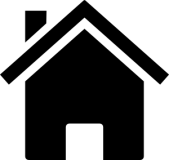 May 2017 1H Q15
Shape & Space
Volume & Surface Area
A
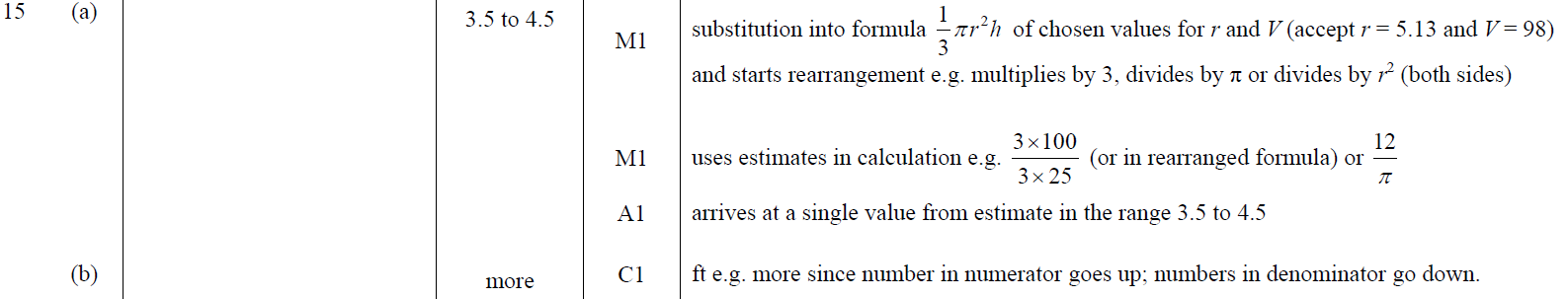 B
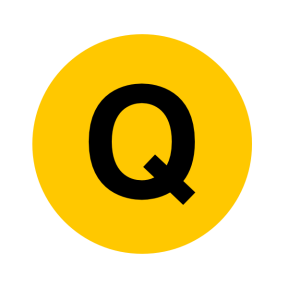 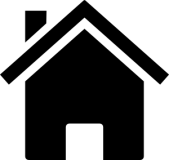 June 2017 2H Q3
Shape & Space
Volume & Surface Area
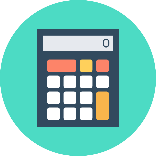 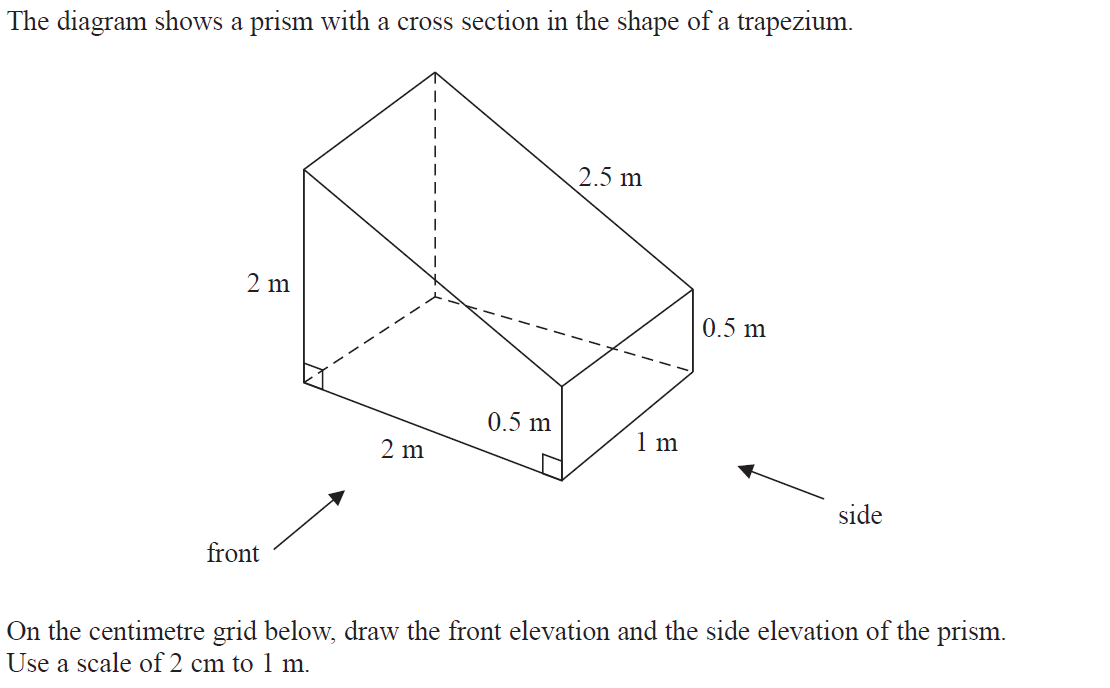 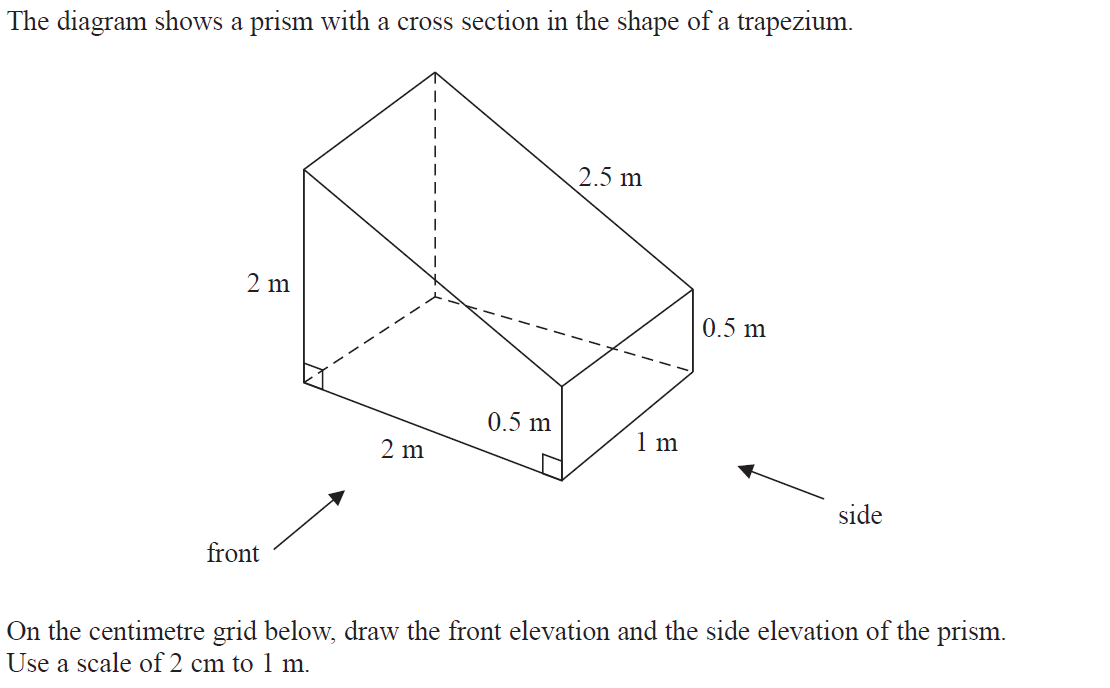 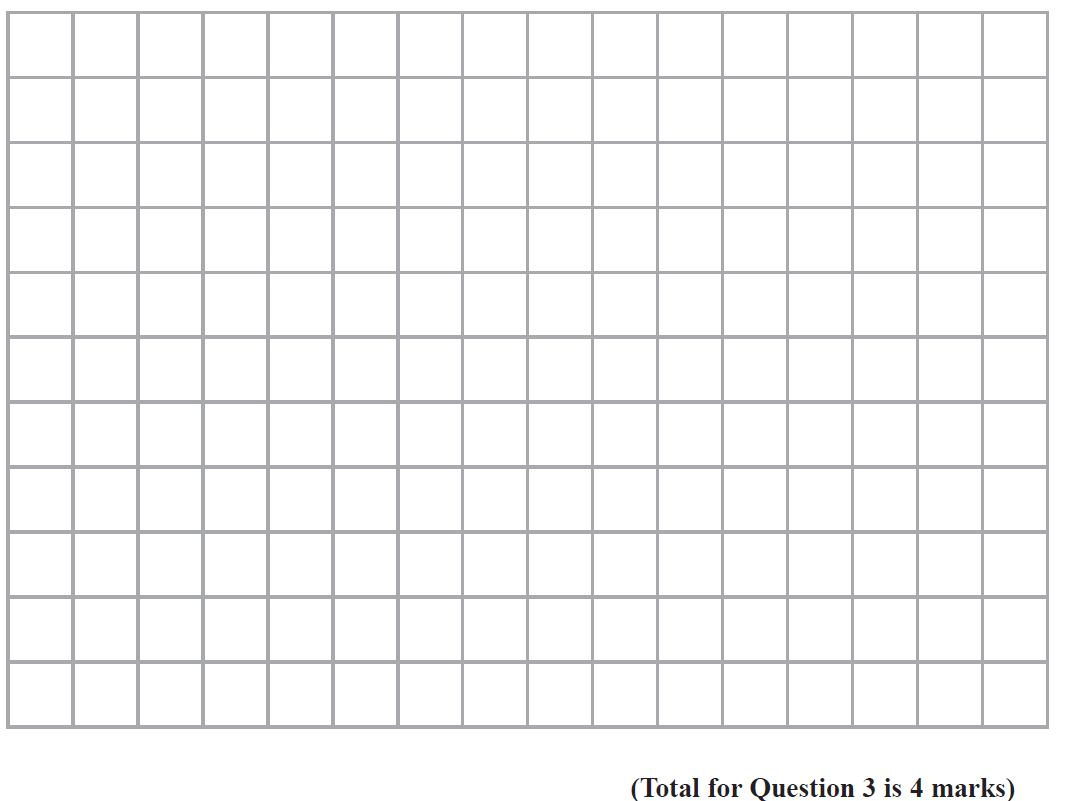 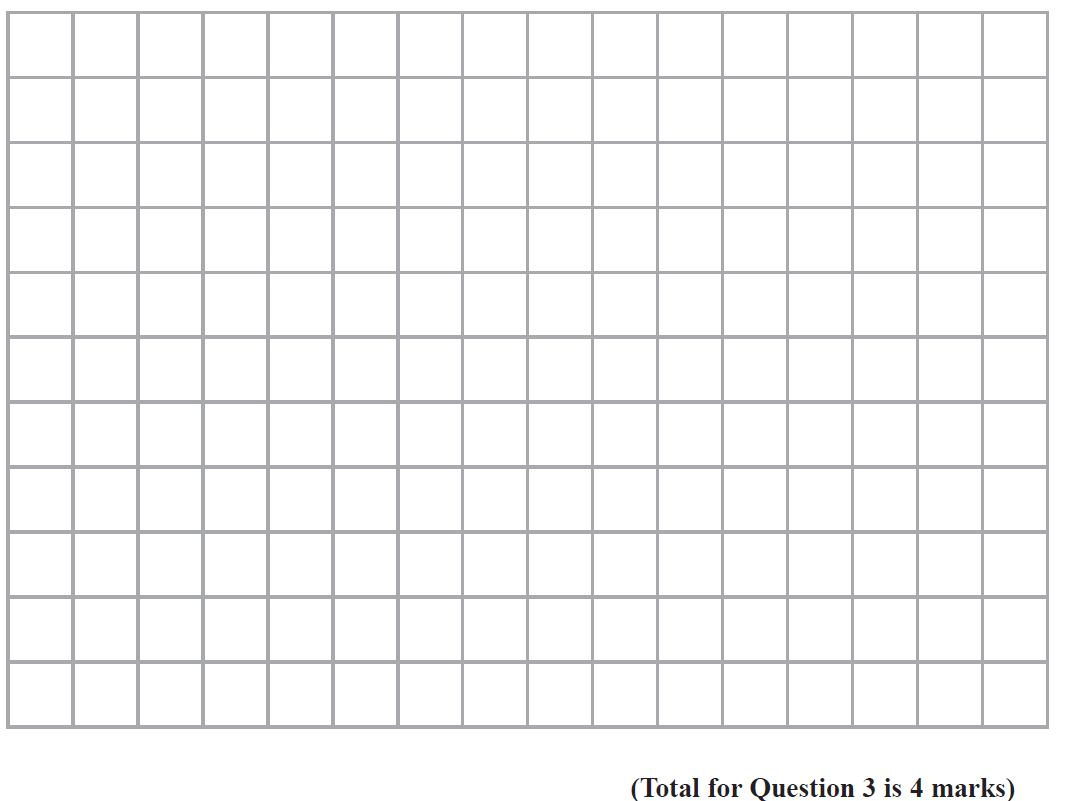 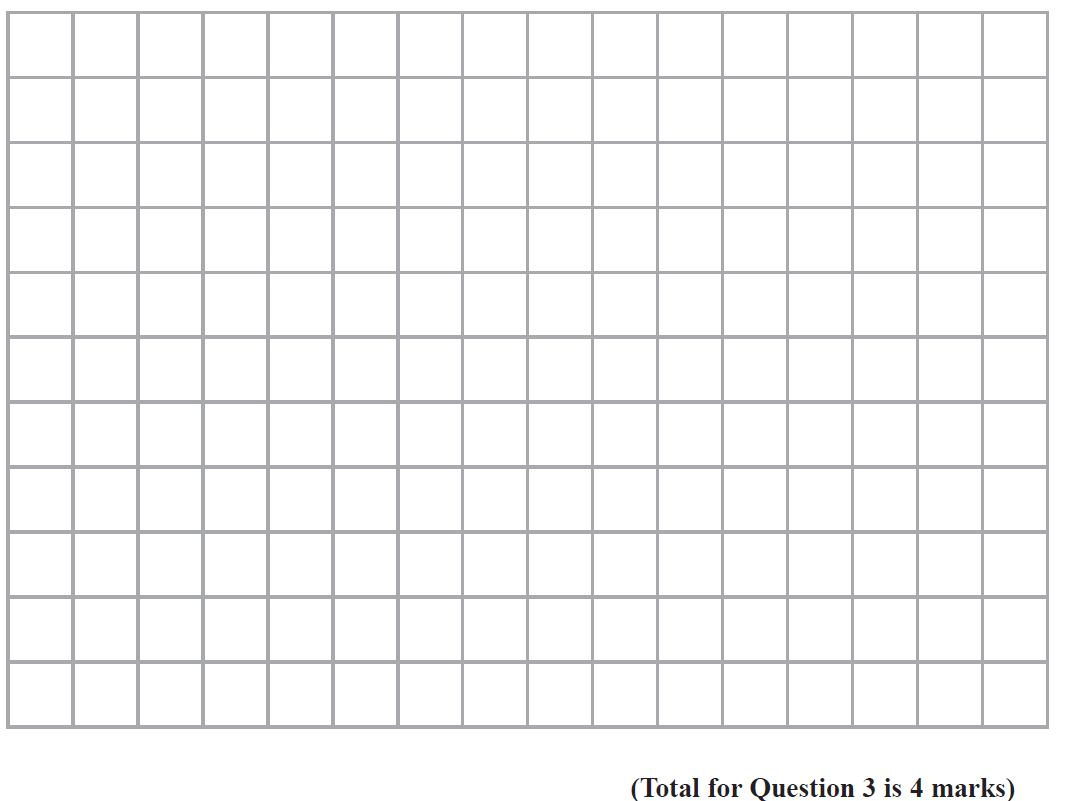 Front
Side
Reveal front
Reveal side
Hide front
Hide side
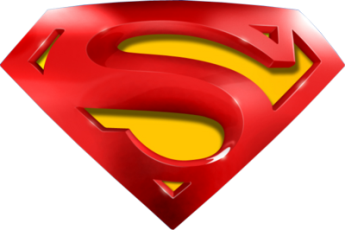 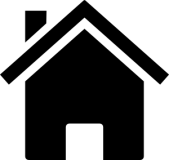 June 2017 2H Q3
Shape & Space
Volume & Surface Area
A
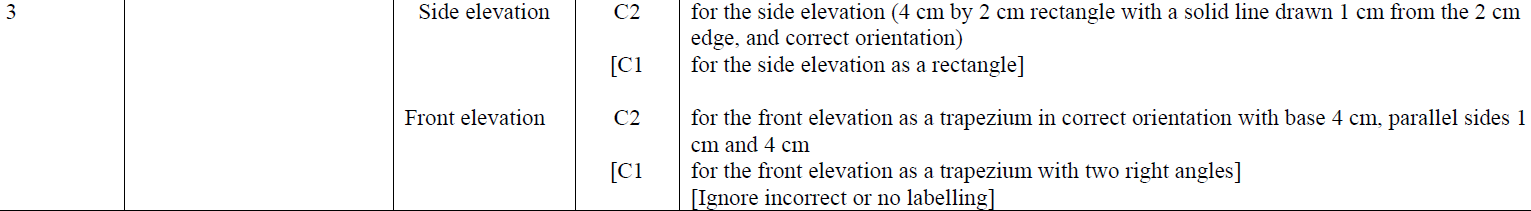 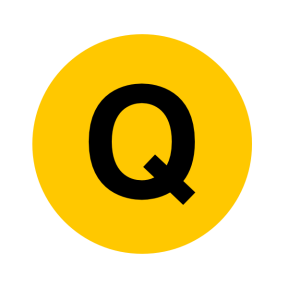 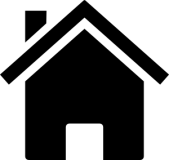 May 2018 1H Q5
Shape & Space
Volume & Surface Area
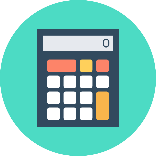 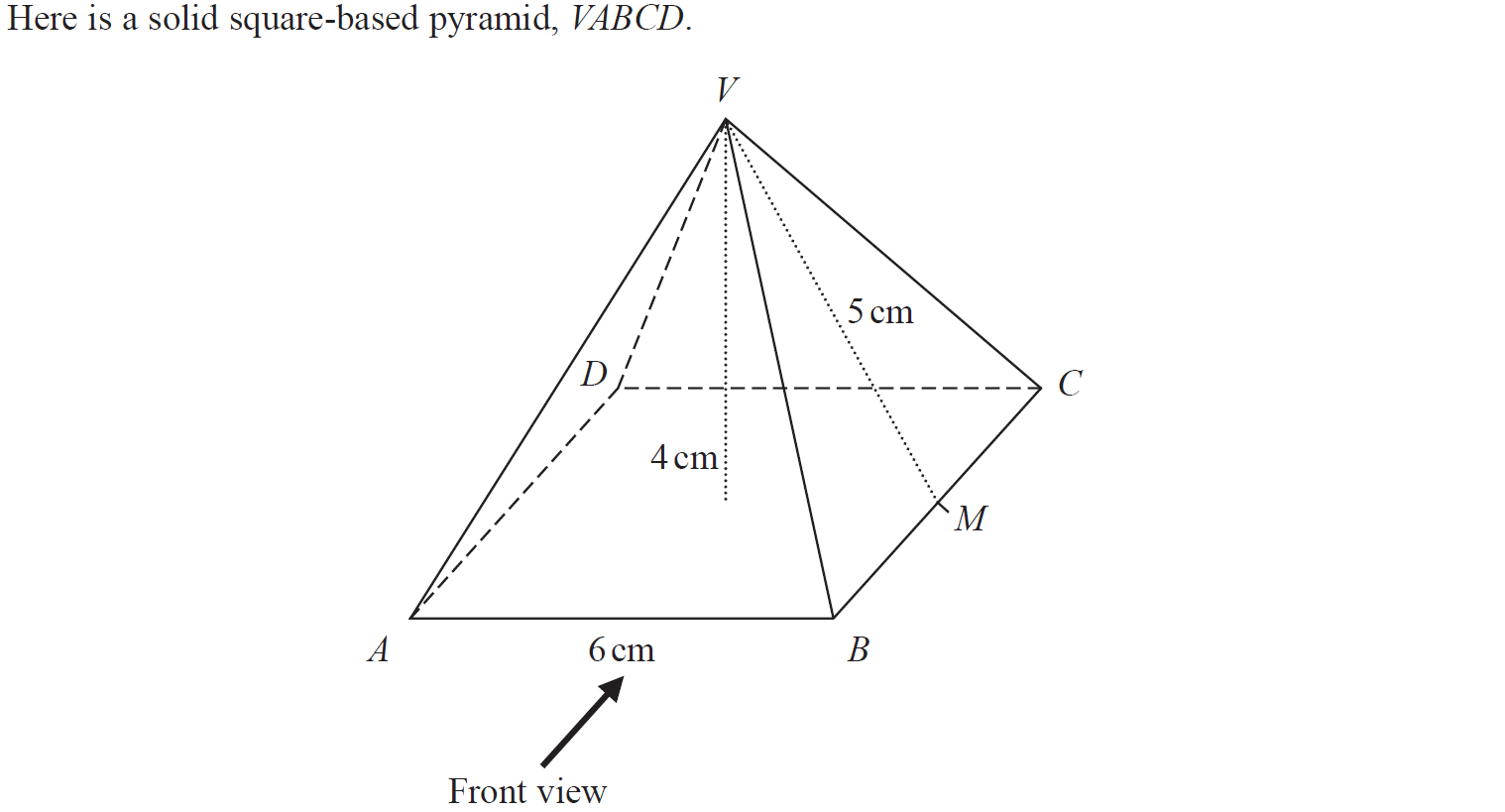 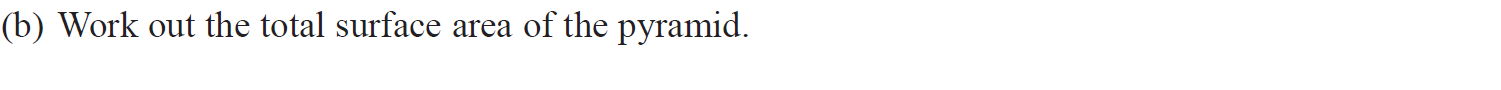 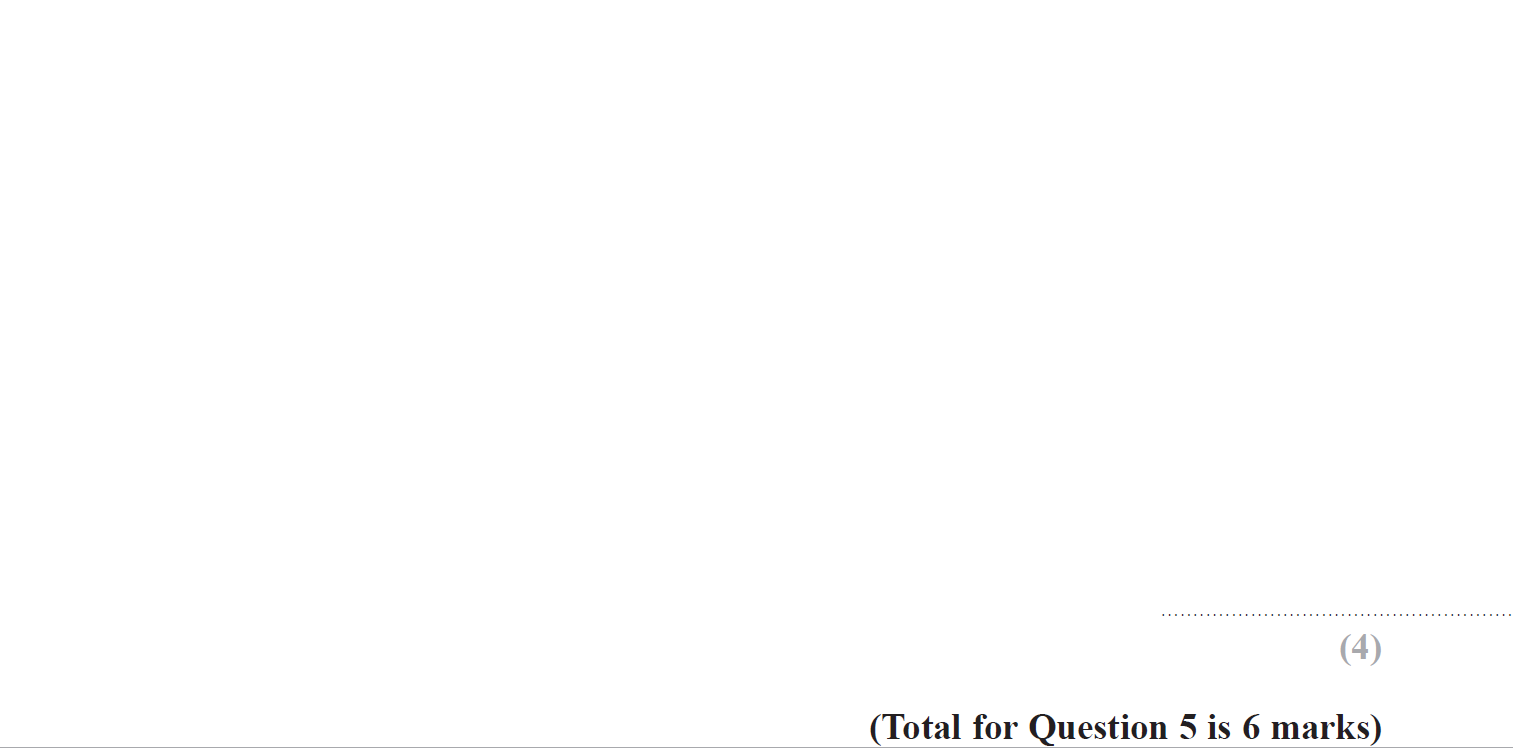 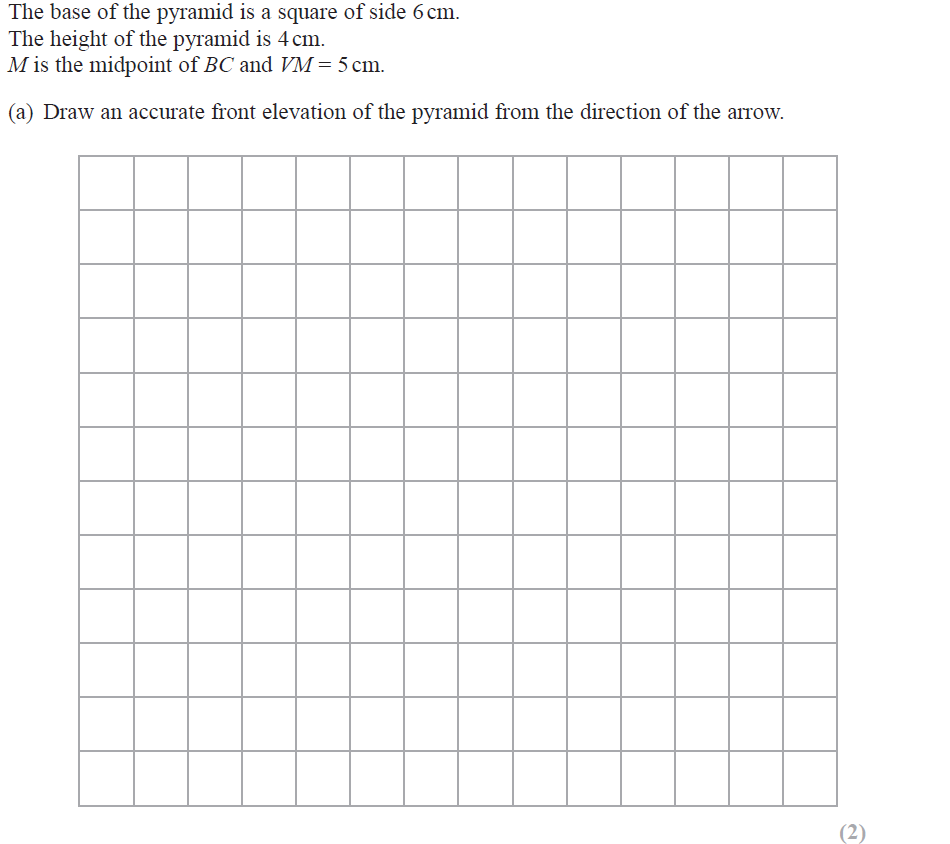 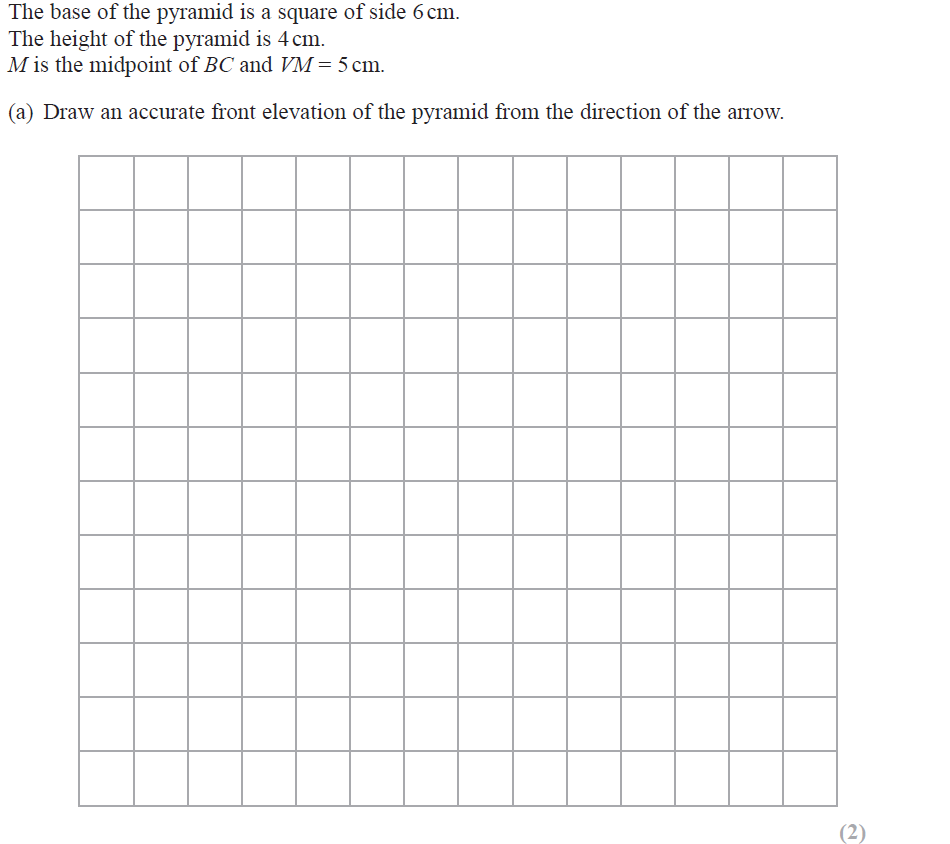 Reveal front
Hide front
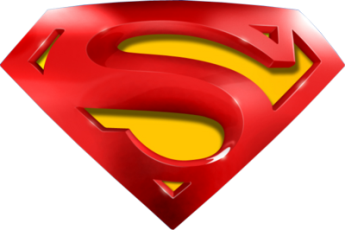 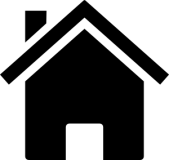 May 2018 1H Q5
Shape & Space
Volume & Surface Area
A
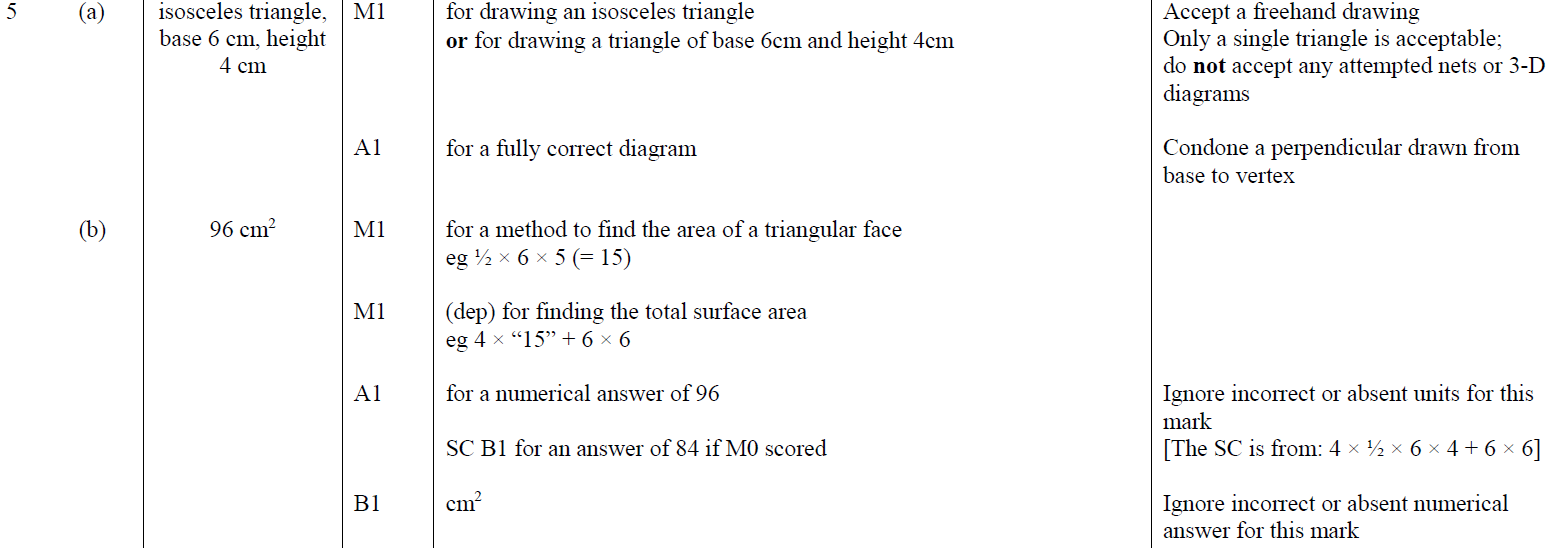 B
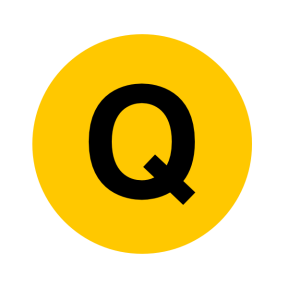 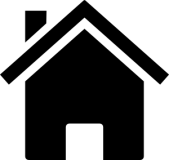 June 2018 2H Q19
Shape & Space
Volume & Surface Area
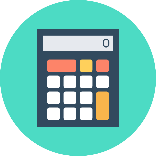 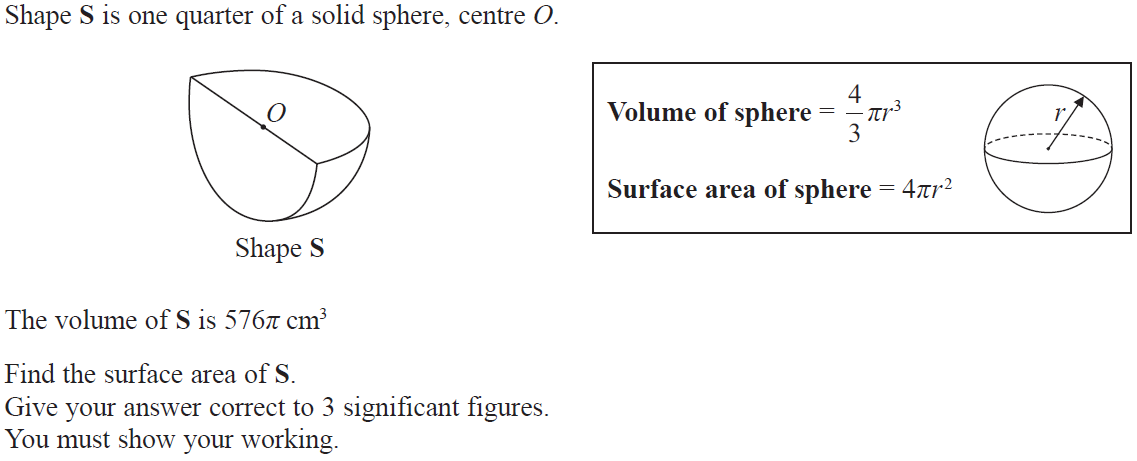 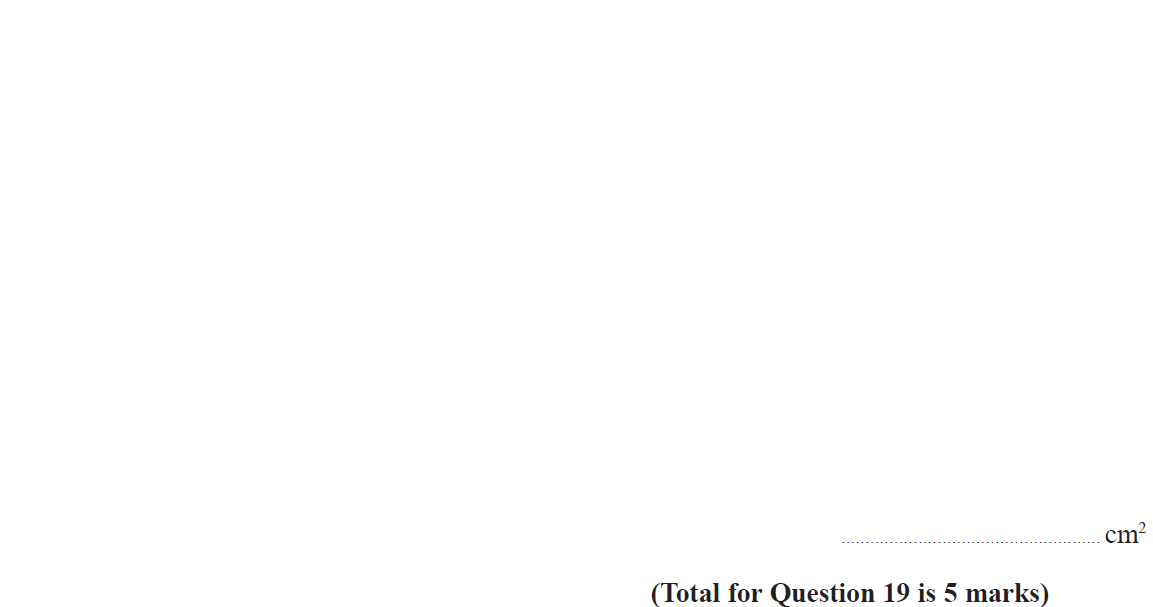 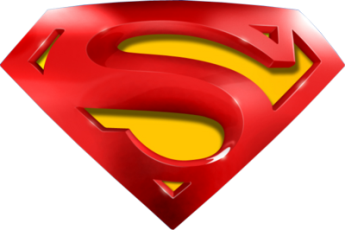 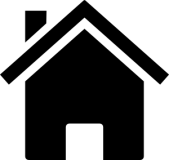 June 2018 2H Q19
Shape & Space
Volume & Surface Area
A
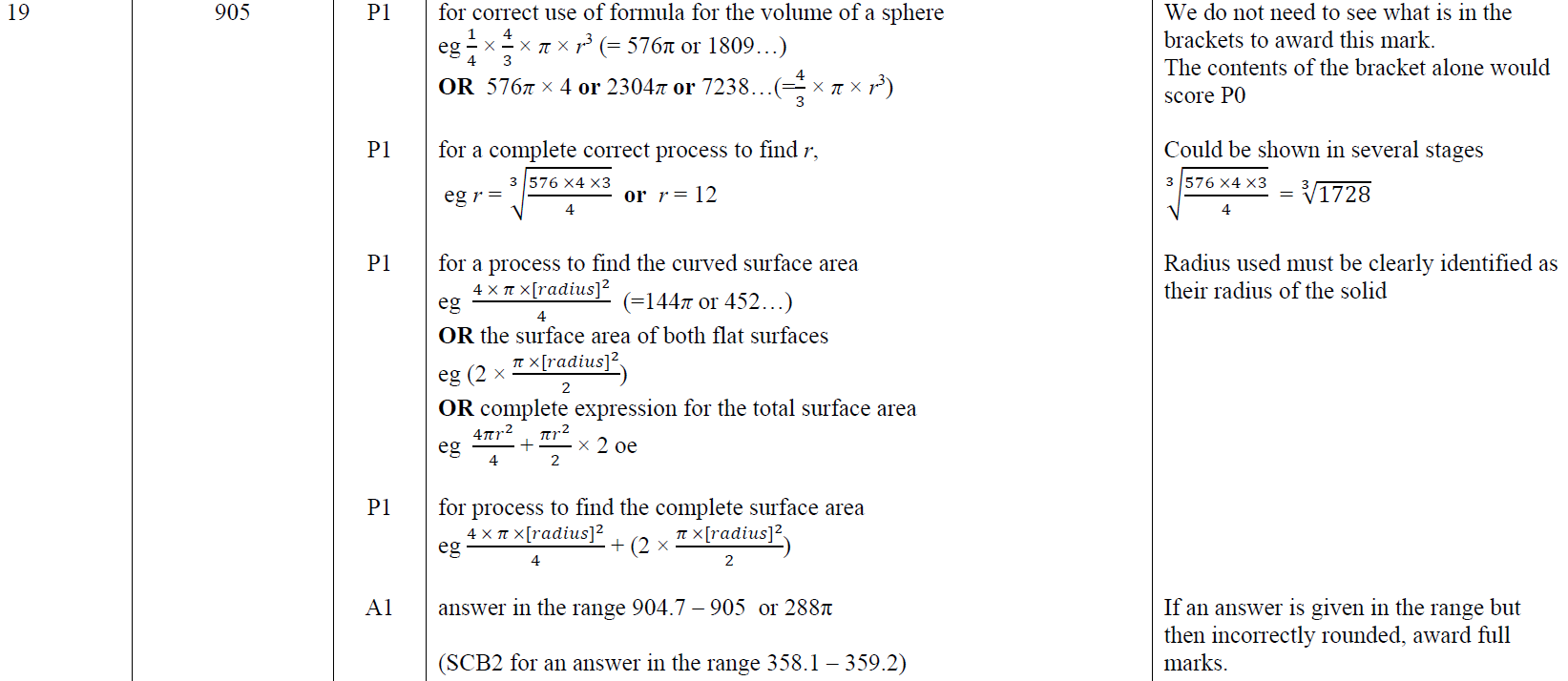 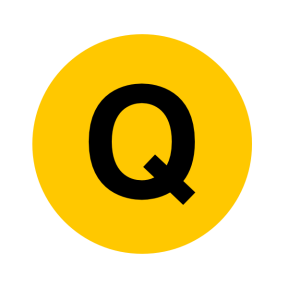 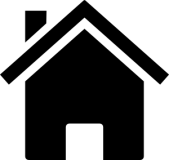 Nov 2018 2H Q20
Shape & Space
Volume & Surface Area
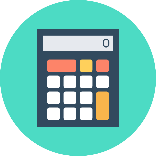 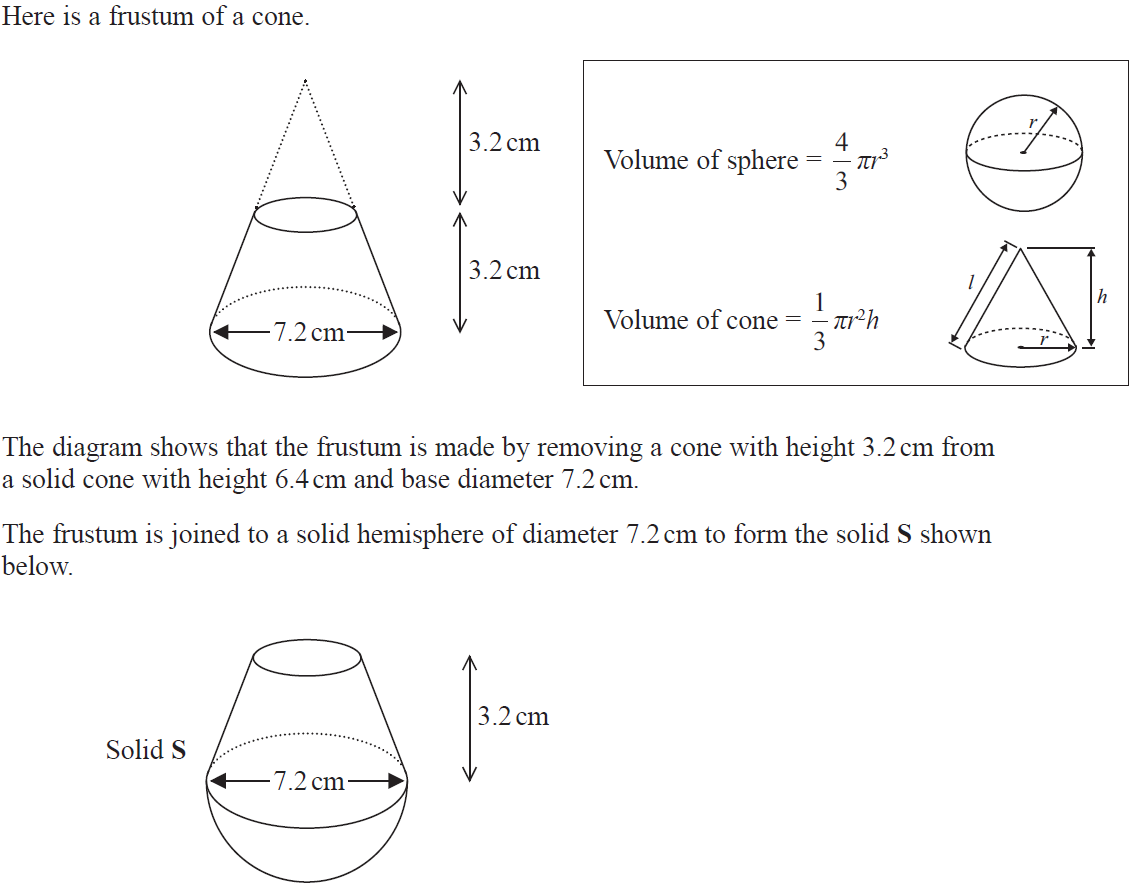 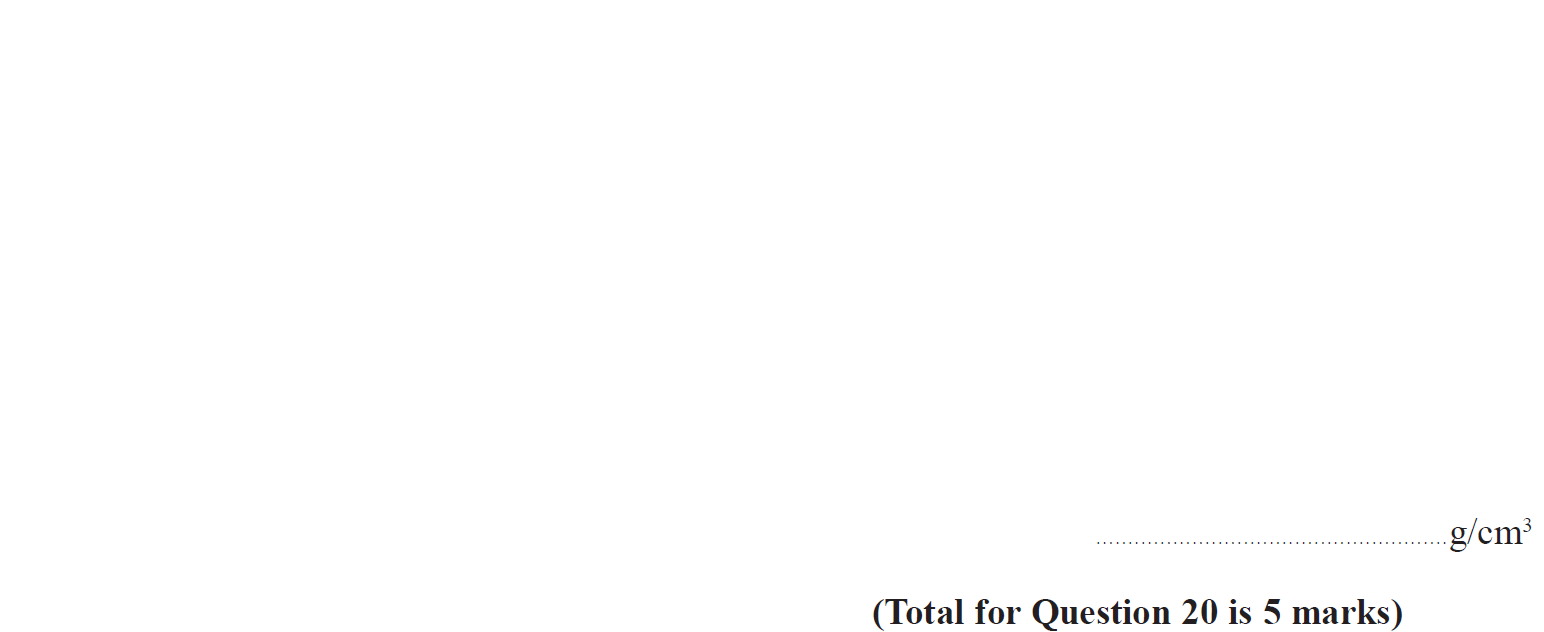 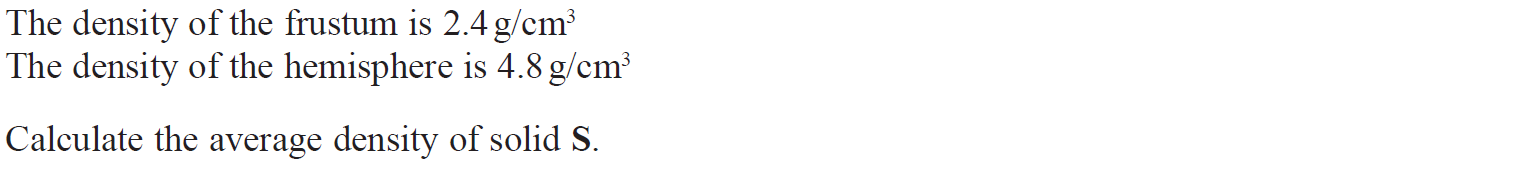 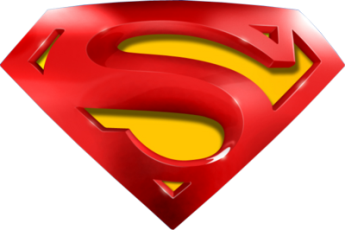 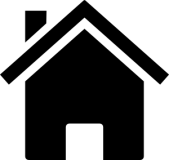 Nov 2018 2H Q20
Shape & Space
Volume & Surface Area
A
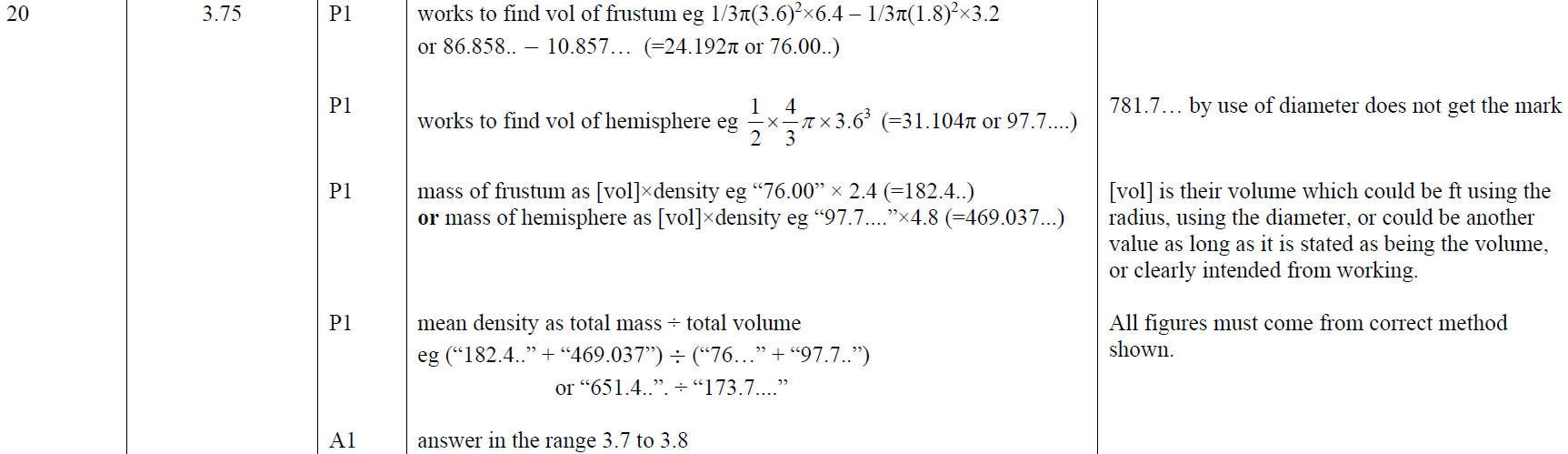 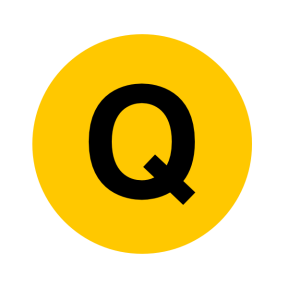 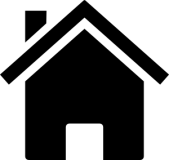 May 2019 1H Q4
Shape & Space
Volume & Surface Area
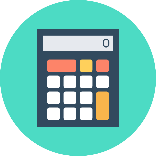 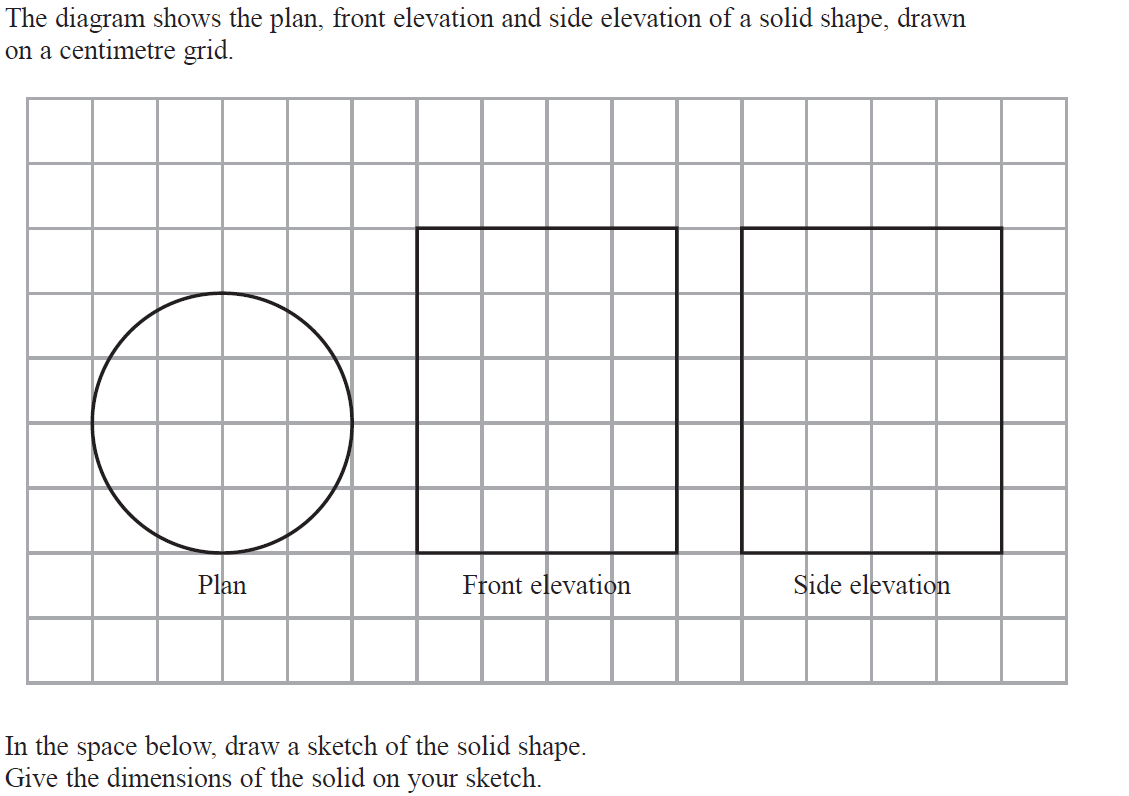 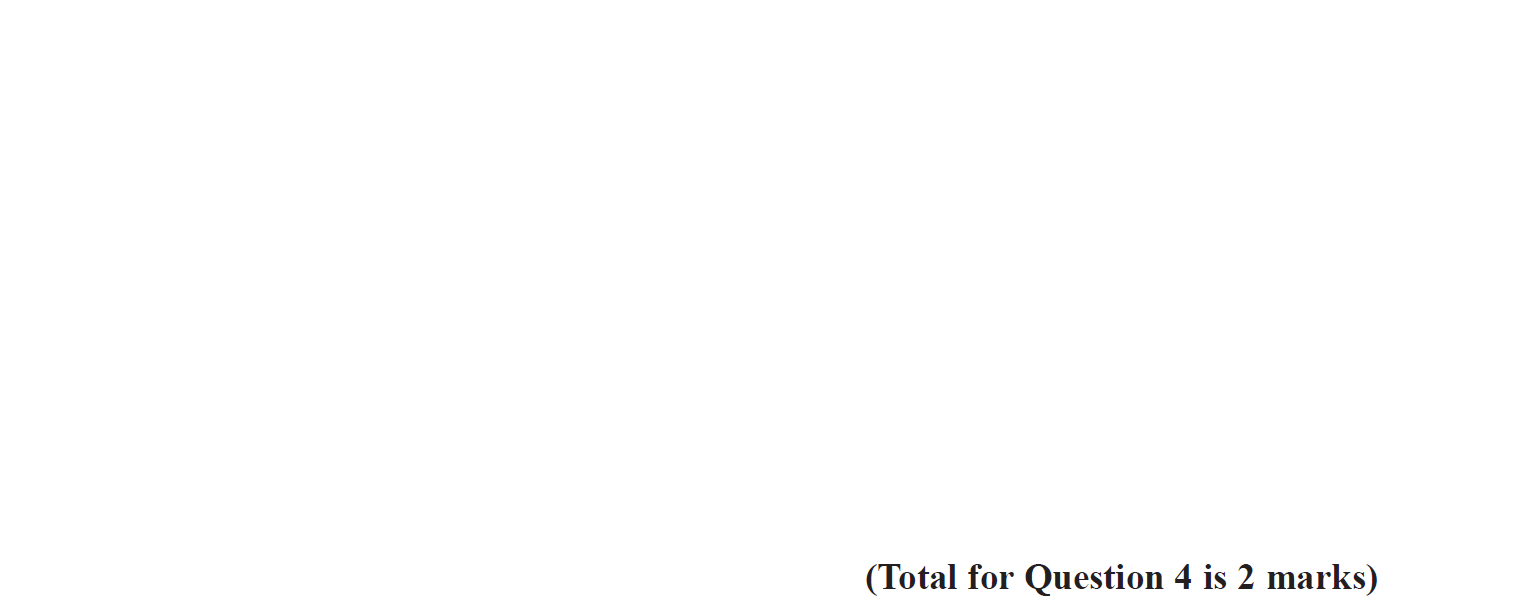 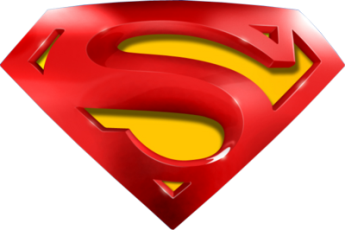 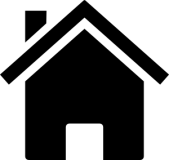 May 2019 1H Q4
Shape & Space
Volume & Surface Area
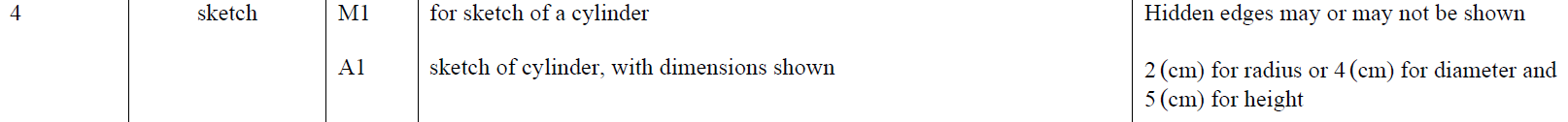 A
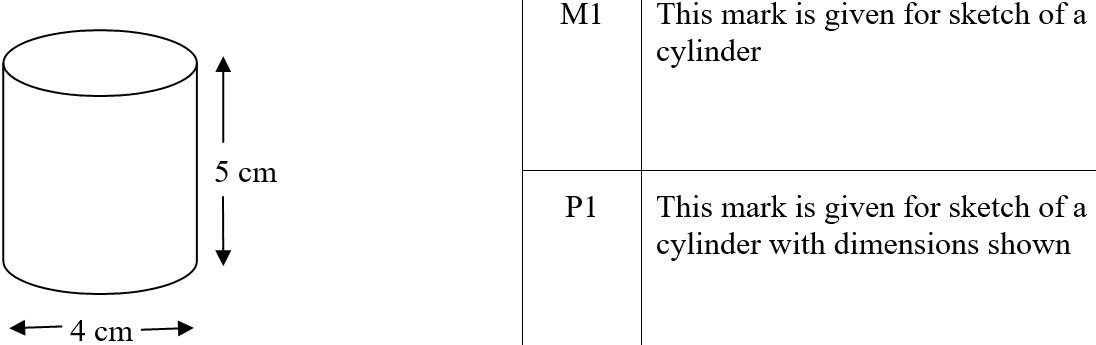 A SF
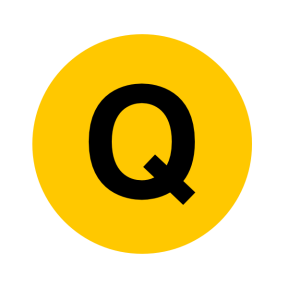 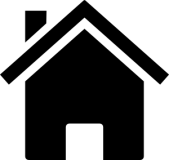 May 2019 1H Q15
Shape & Space
Volume & Surface Area
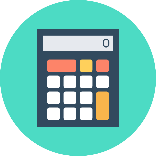 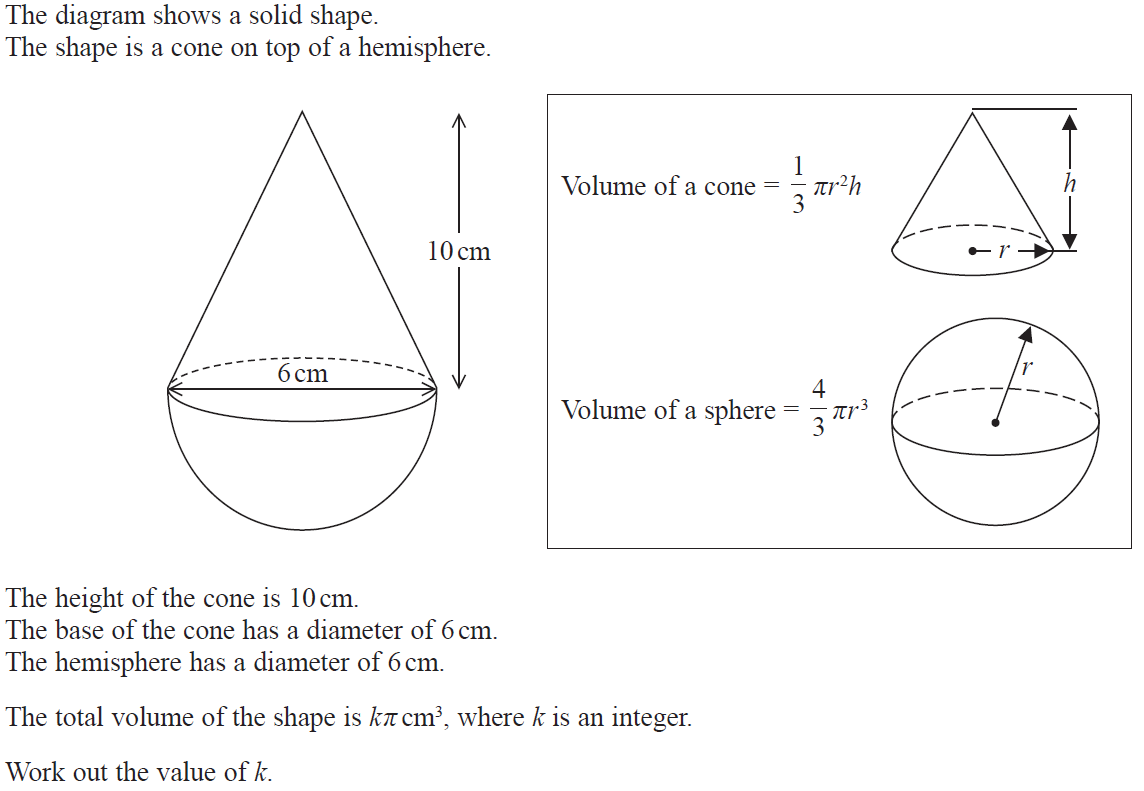 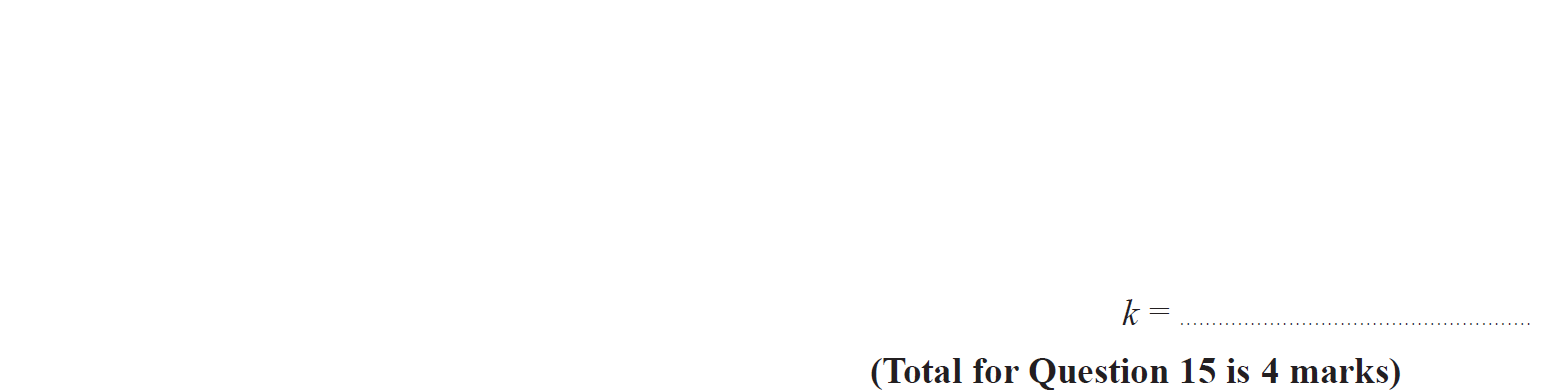 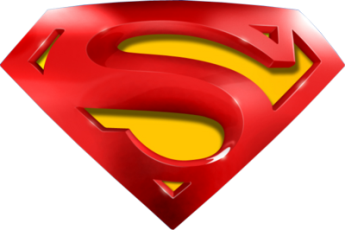 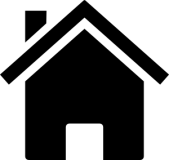 May 2019 1H Q15
Shape & Space
Volume & Surface Area
A
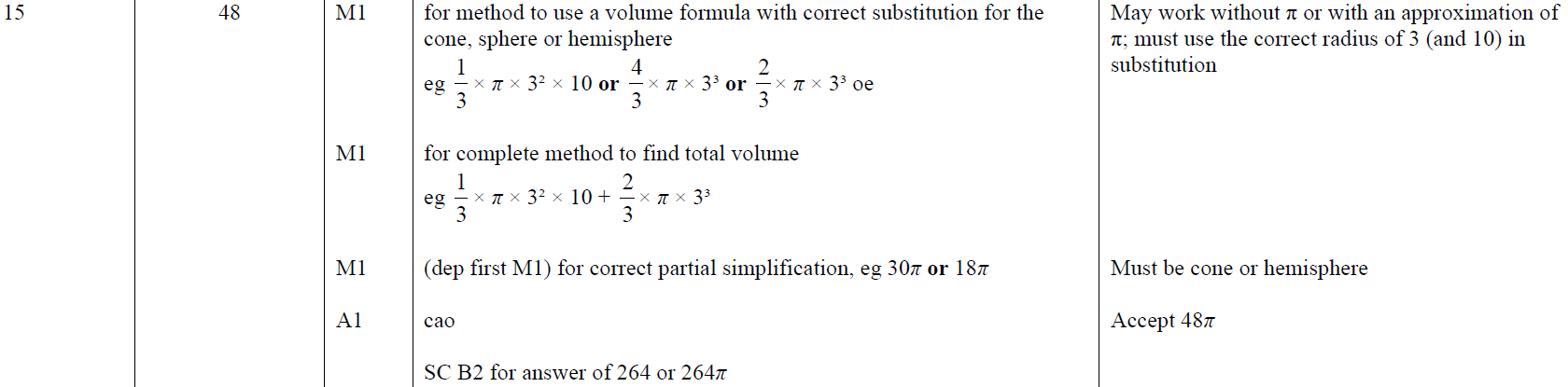 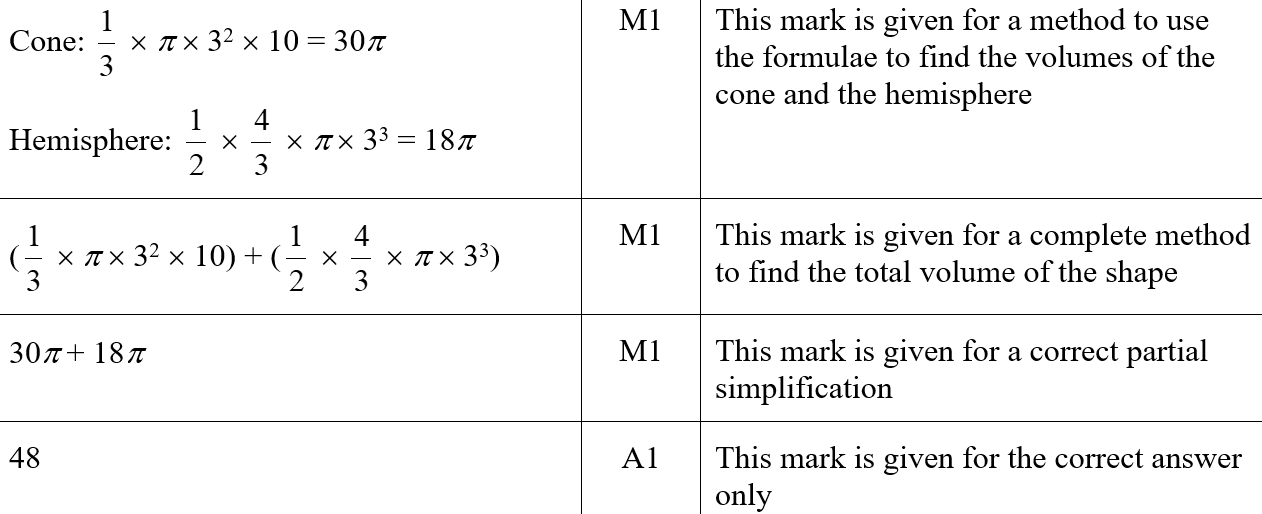 A SF
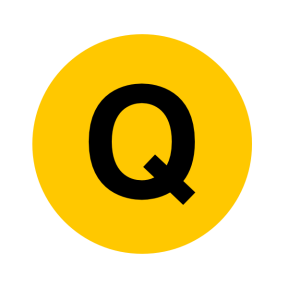 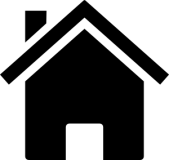 Prisms
Shape & Space
Prisms
Spec 1
1H Q5
Nov 2018
3H Q8
June 2019
2H Q4
Spec 2
1H Q9
June 2019
3H Q9
Spec 2
3H Q8
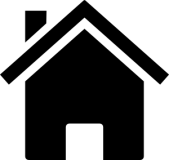 Cylinders
Volume & Surface Area
See also:
Specimen Set 1 1H Q5
Shape & Space
Prisms
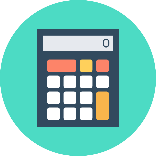 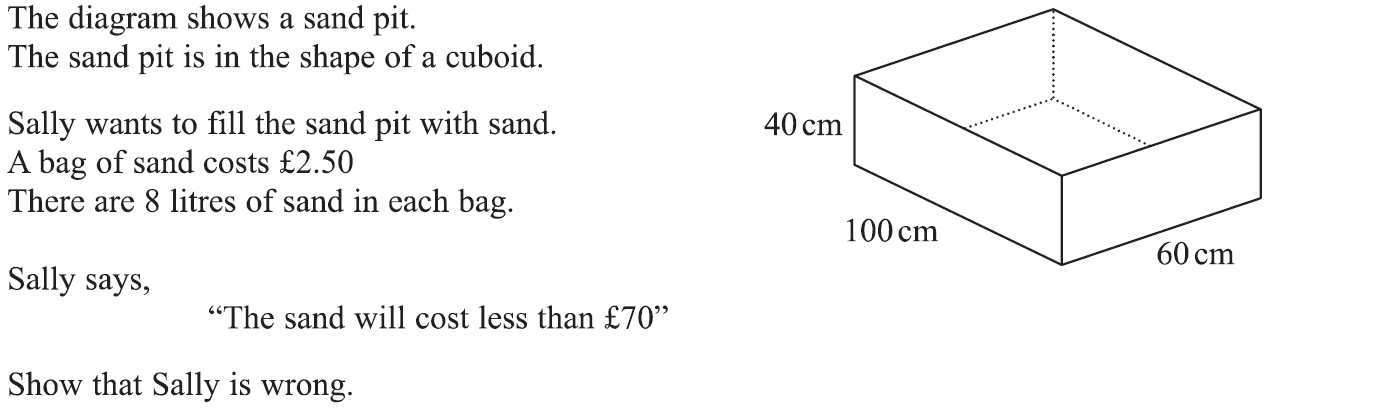 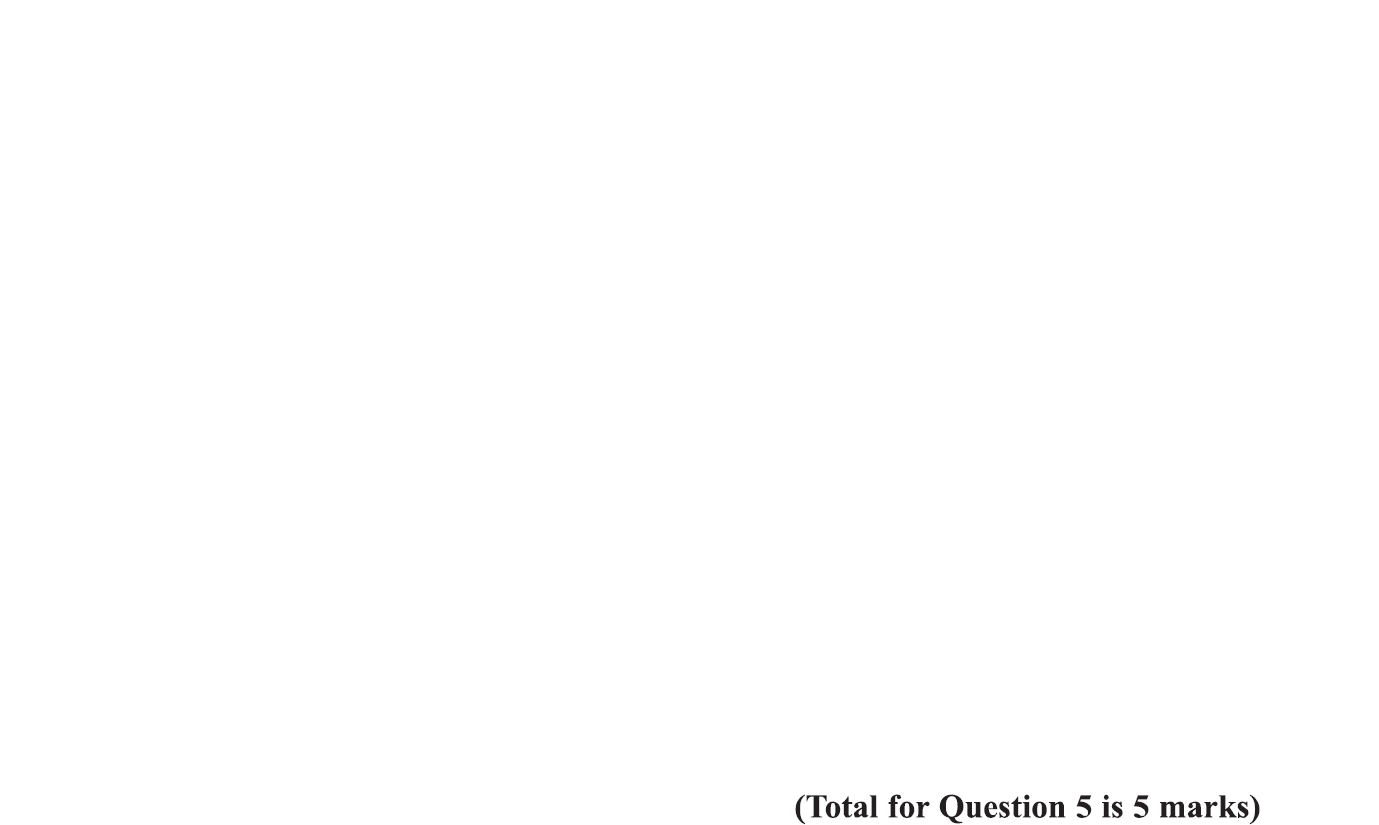 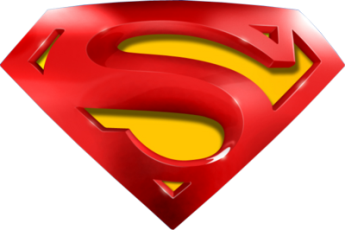 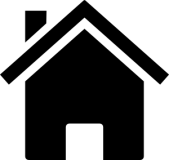 Specimen Set 1 1H Q5
Shape & Space
Prisms
A
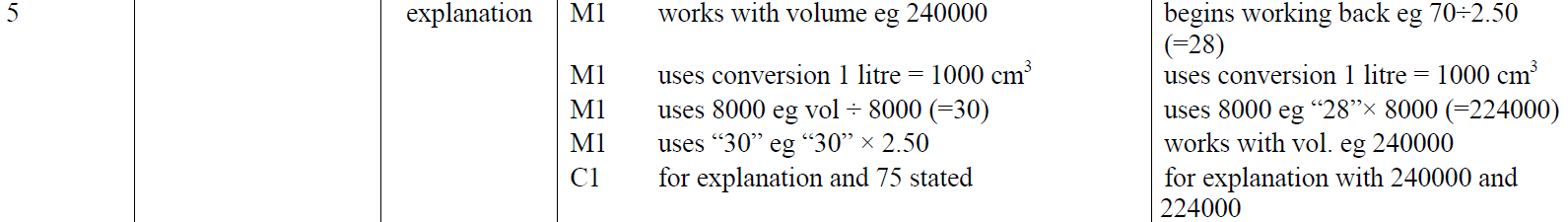 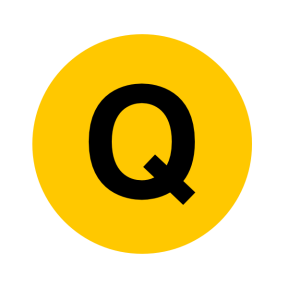 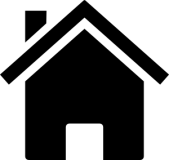 Specimen Set 2 1H Q9
Shape & Space
Prisms
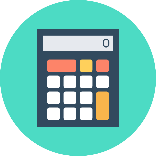 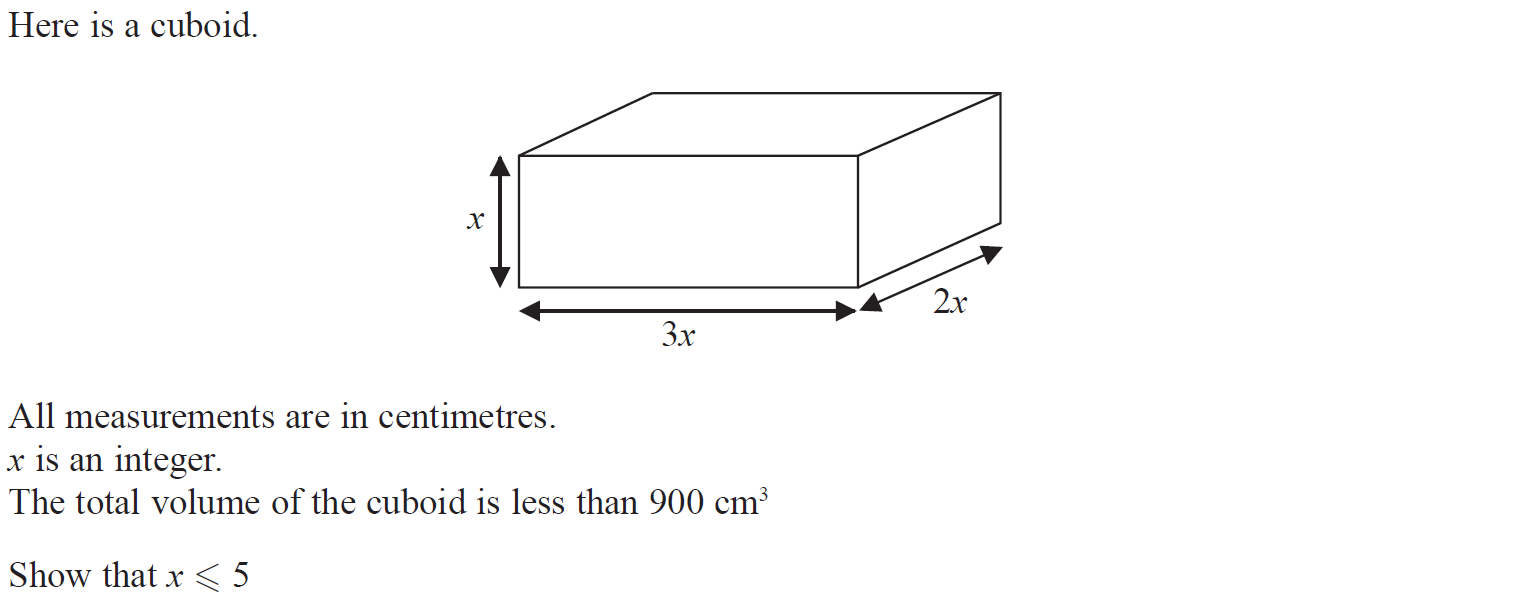 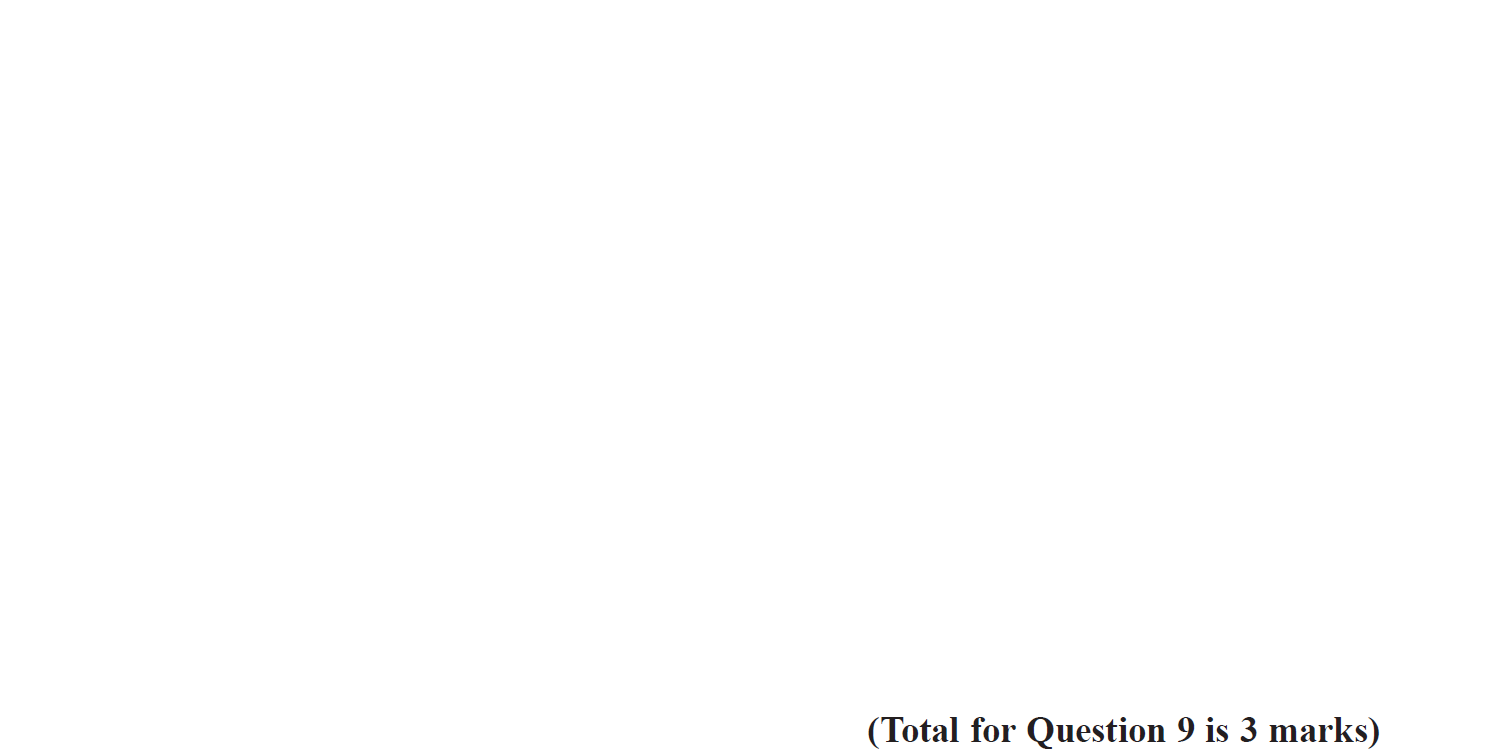 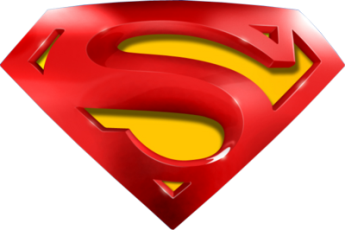 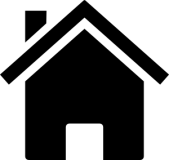 Specimen Set 2 1H Q9
Shape & Space
Prisms
A
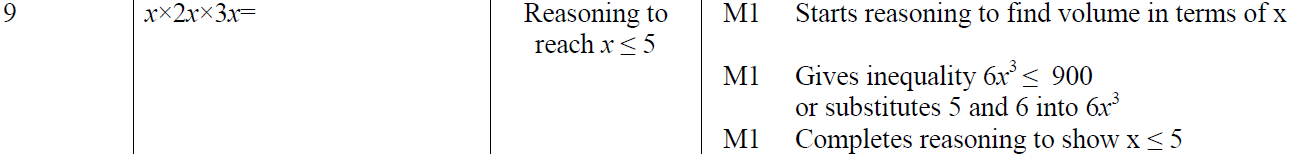 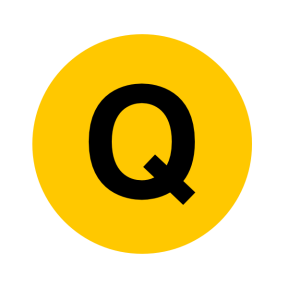 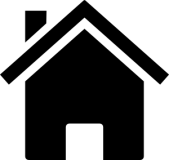 Specimen Set 2 3H Q8
Shape & Space
Prisms
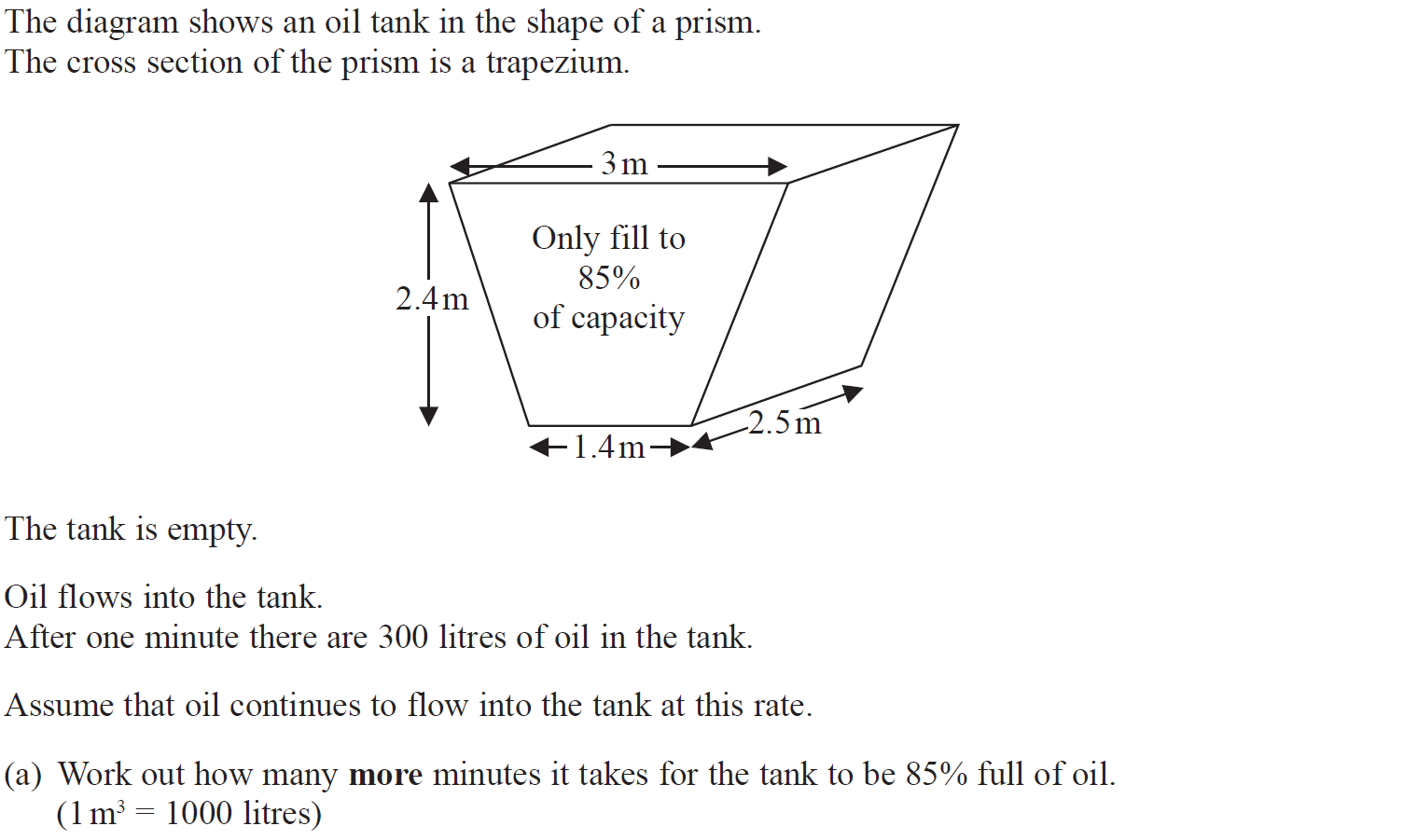 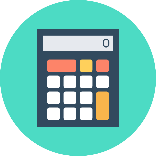 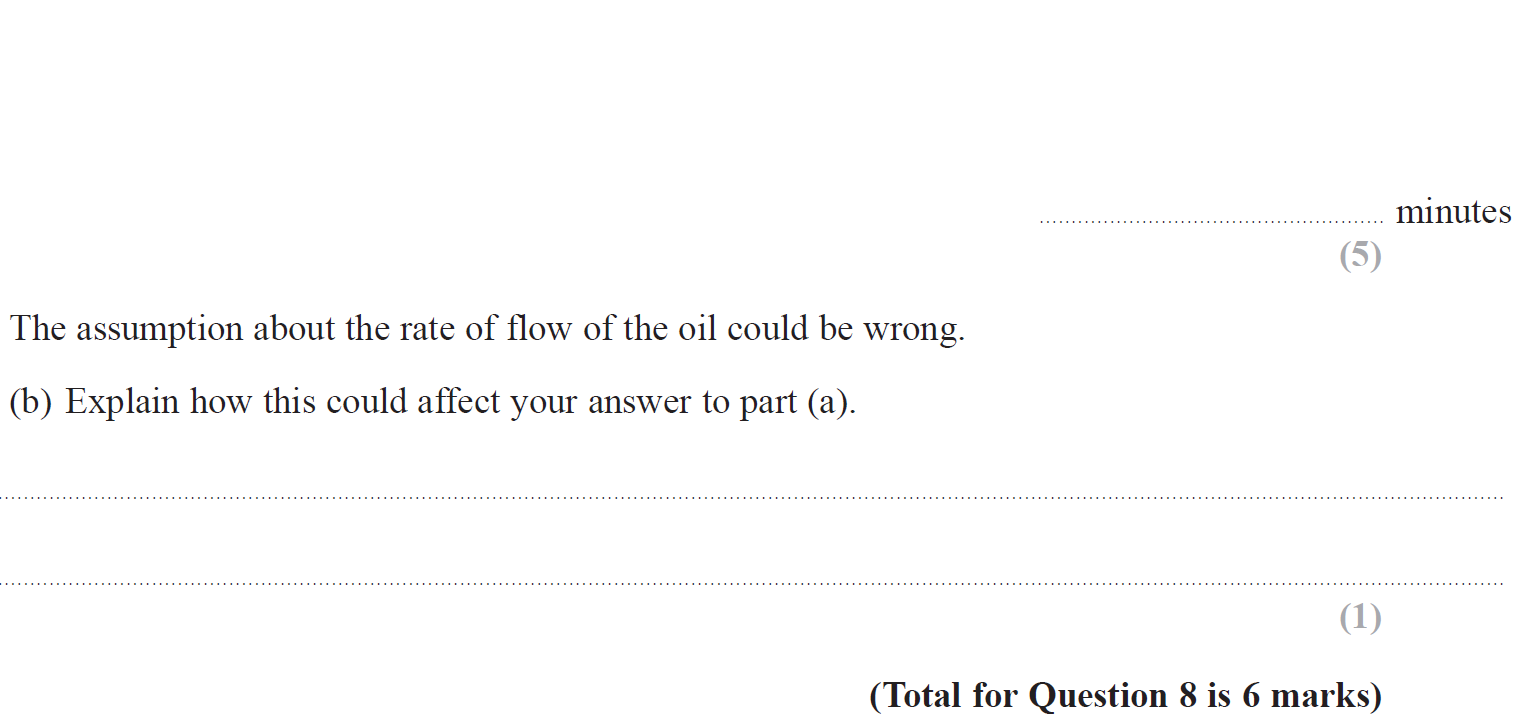 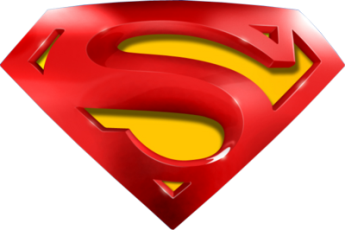 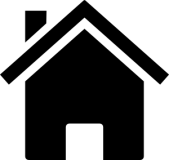 Specimen Set 2 3H Q8
Shape & Space
Prisms
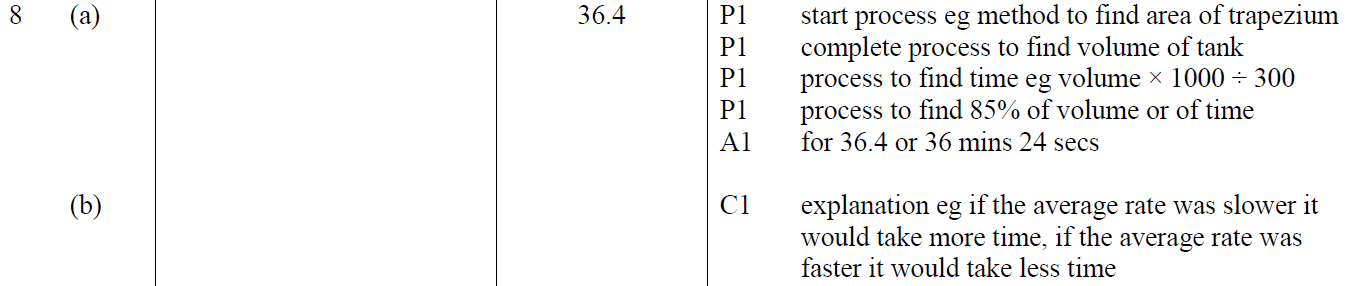 A
B
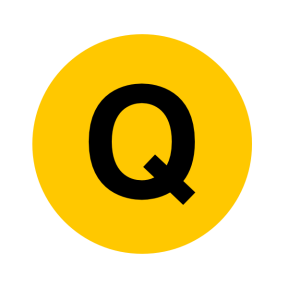 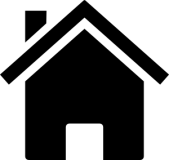 Shape & Space
Prisms
Nov 2018 3H Q8
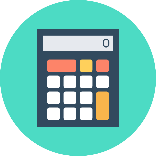 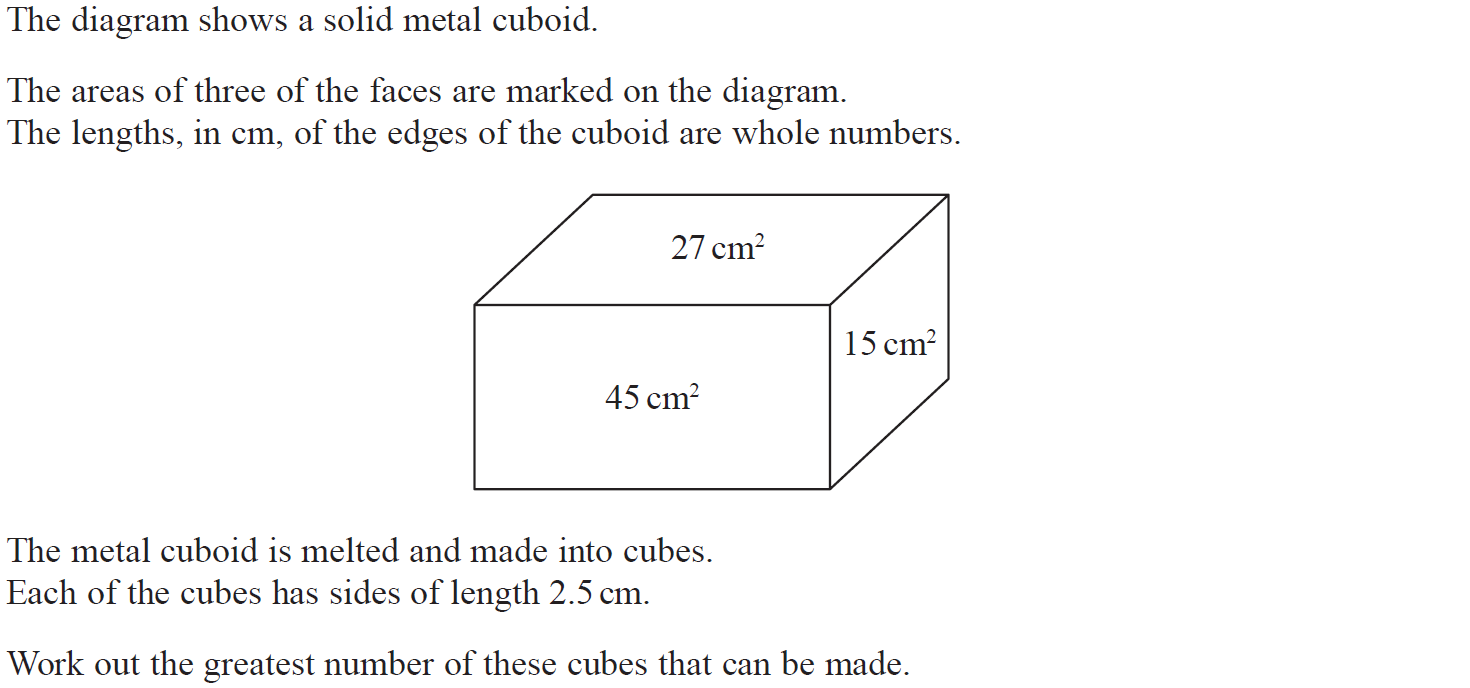 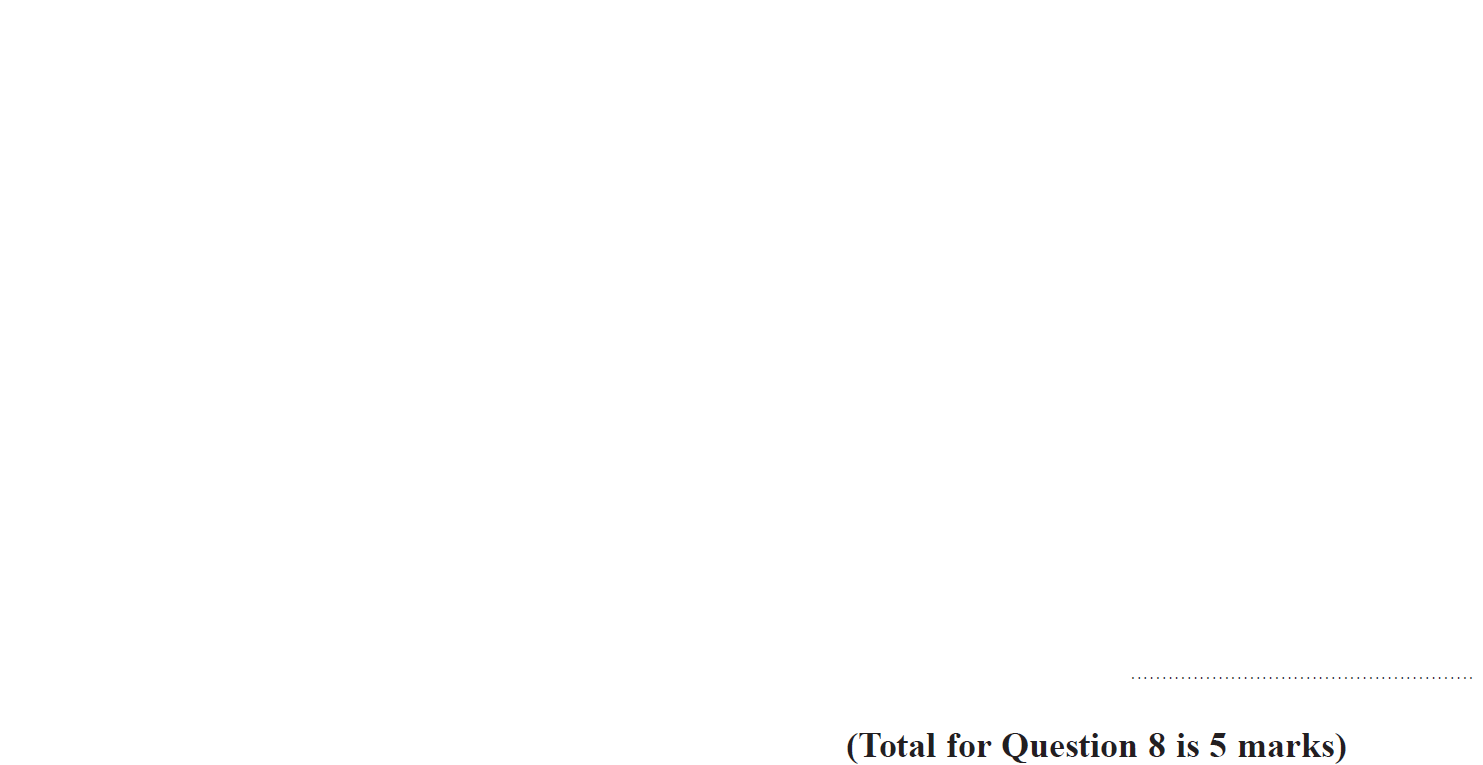 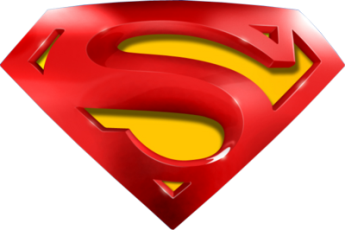 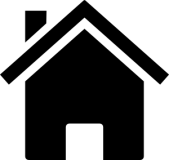 Shape & Space
Prisms
Nov 2018 3H Q8
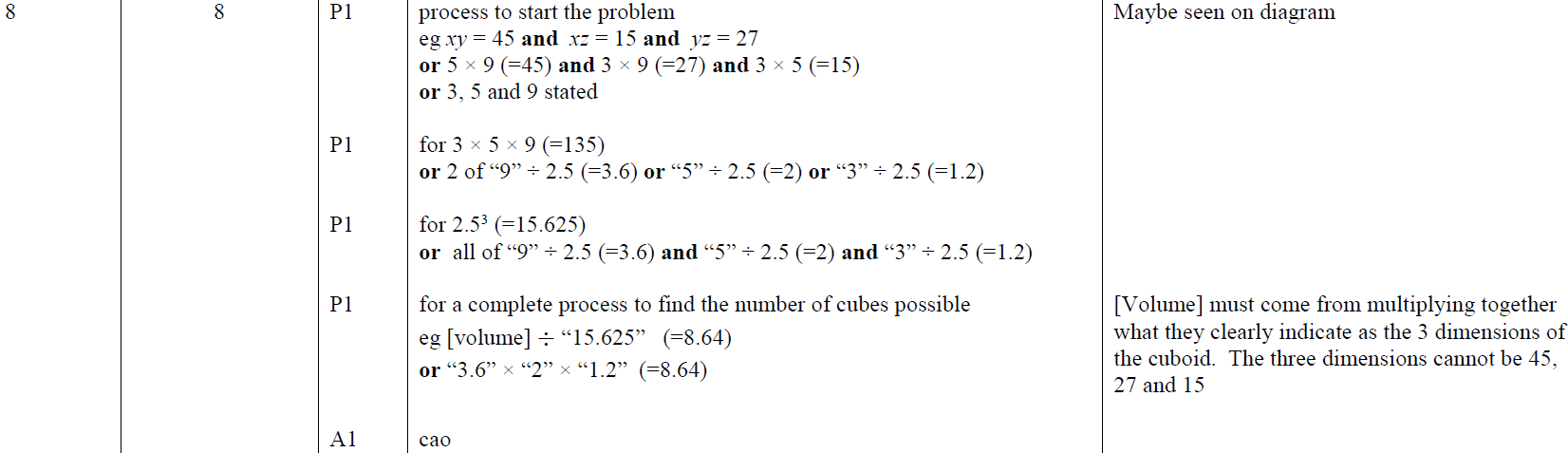 A
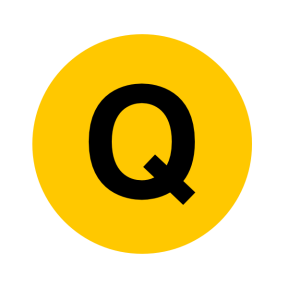 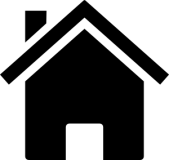 Shape & Space
Prisms
June 2019 2H Q4
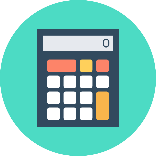 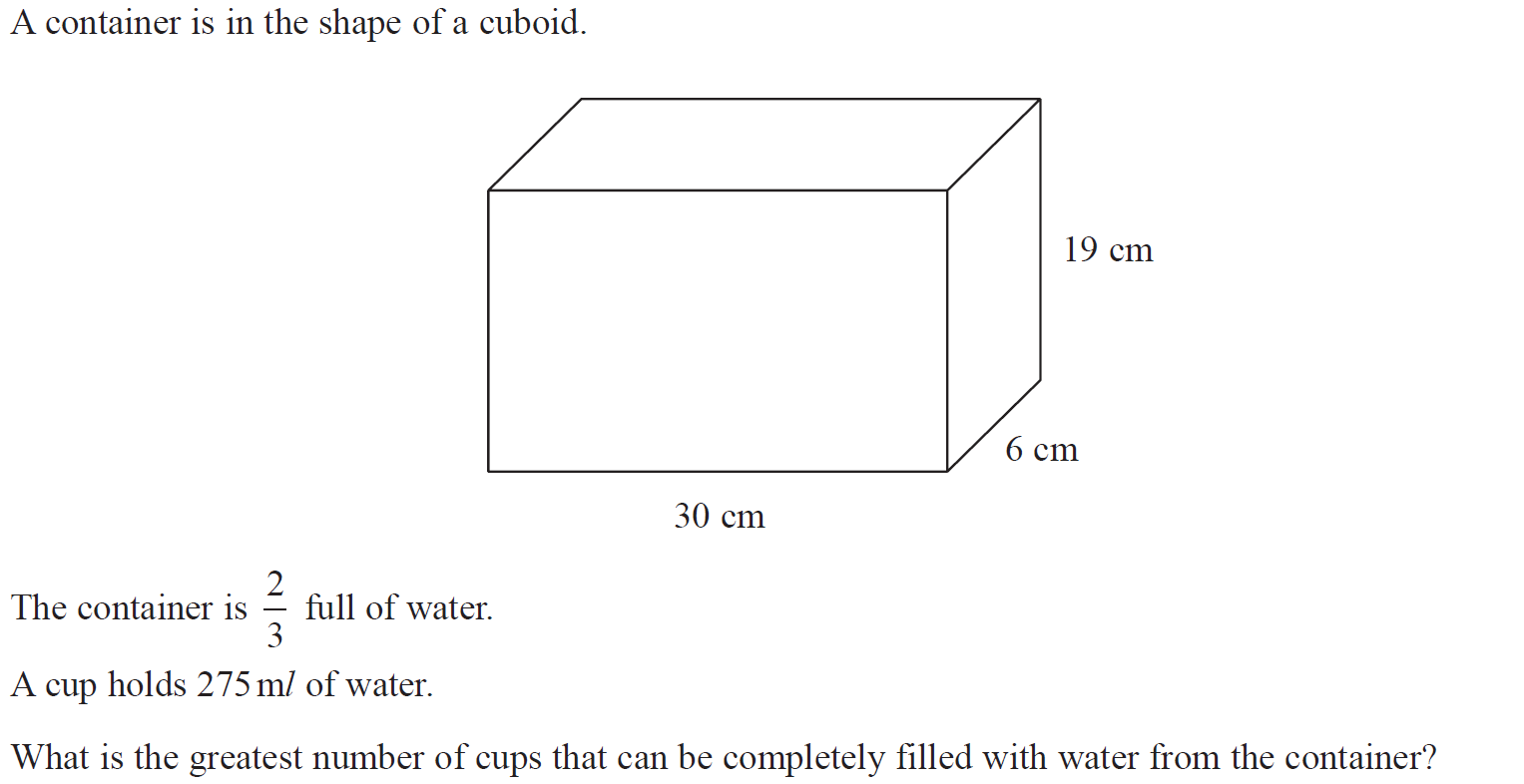 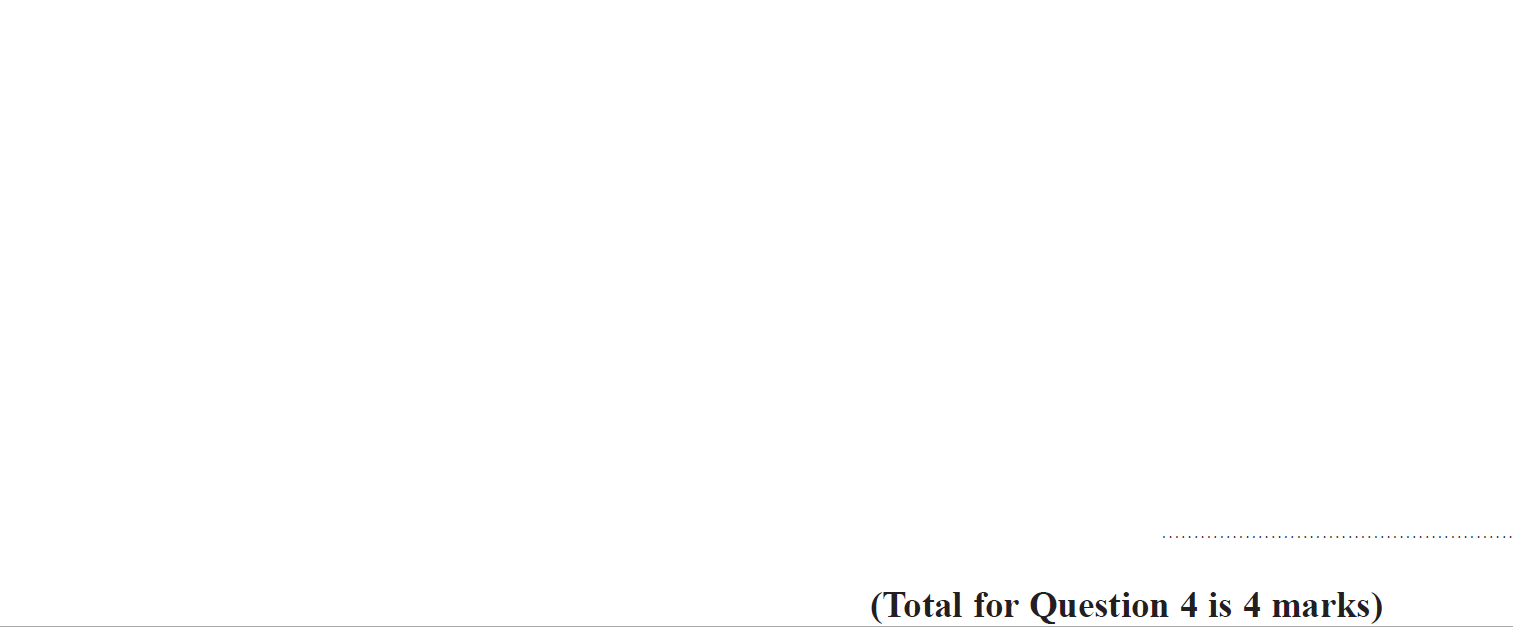 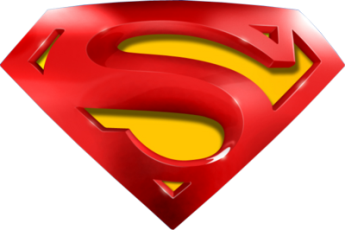 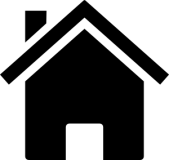 Shape & Space
Prisms
June 2019 2H Q4
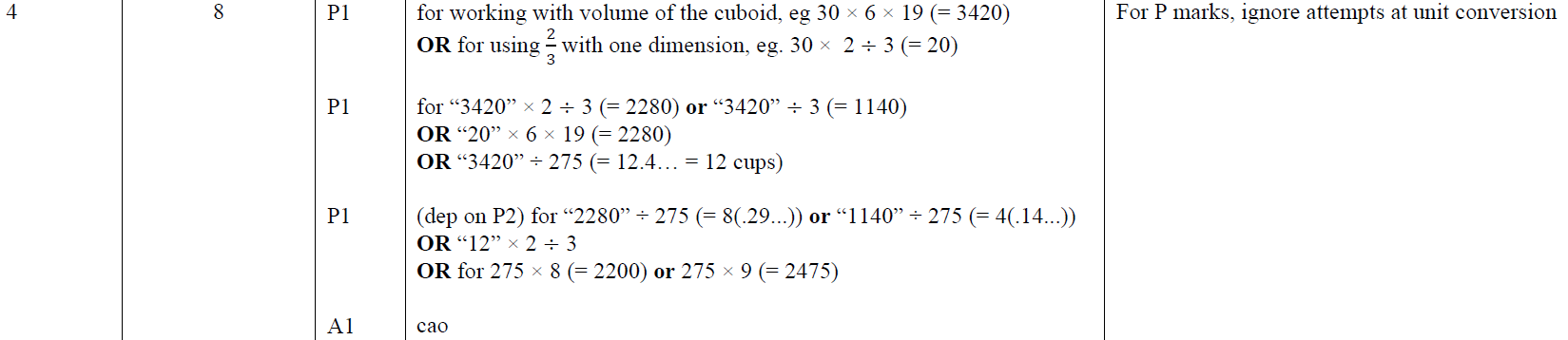 A
A SF
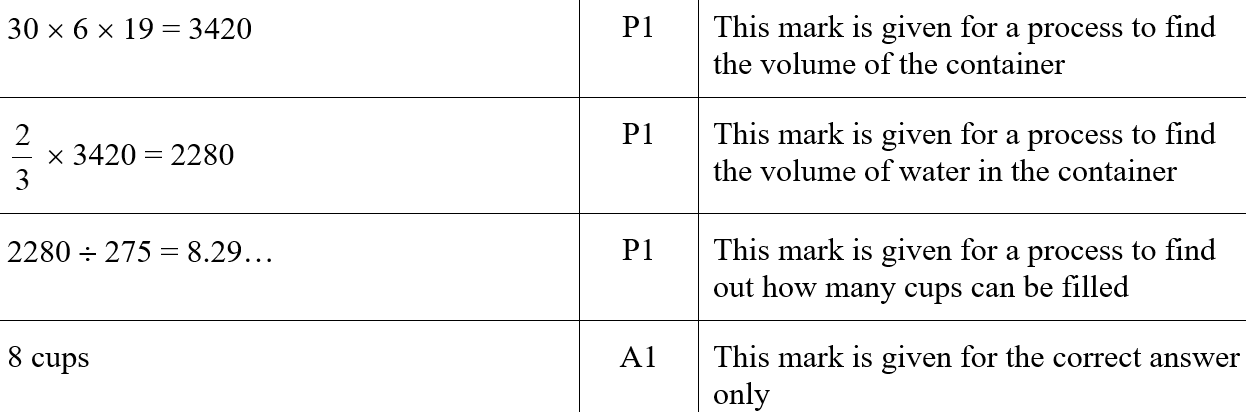 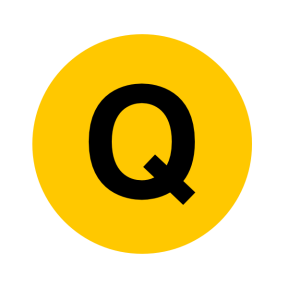 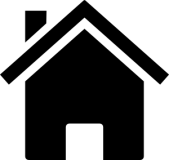 Shape & Space
Prisms
June 2019 3H Q6
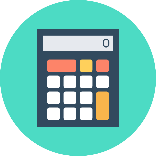 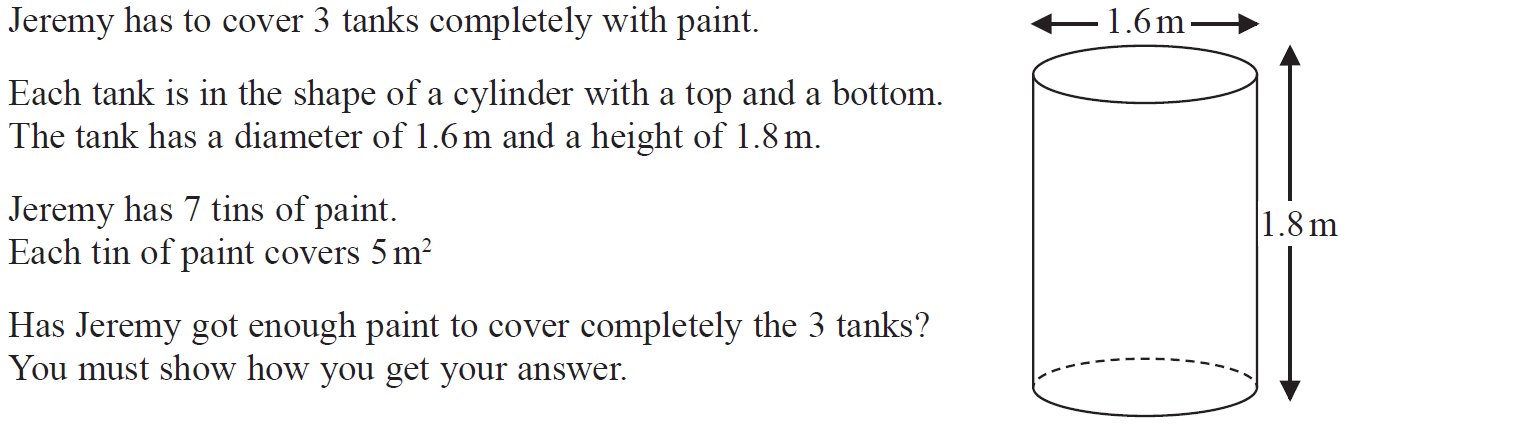 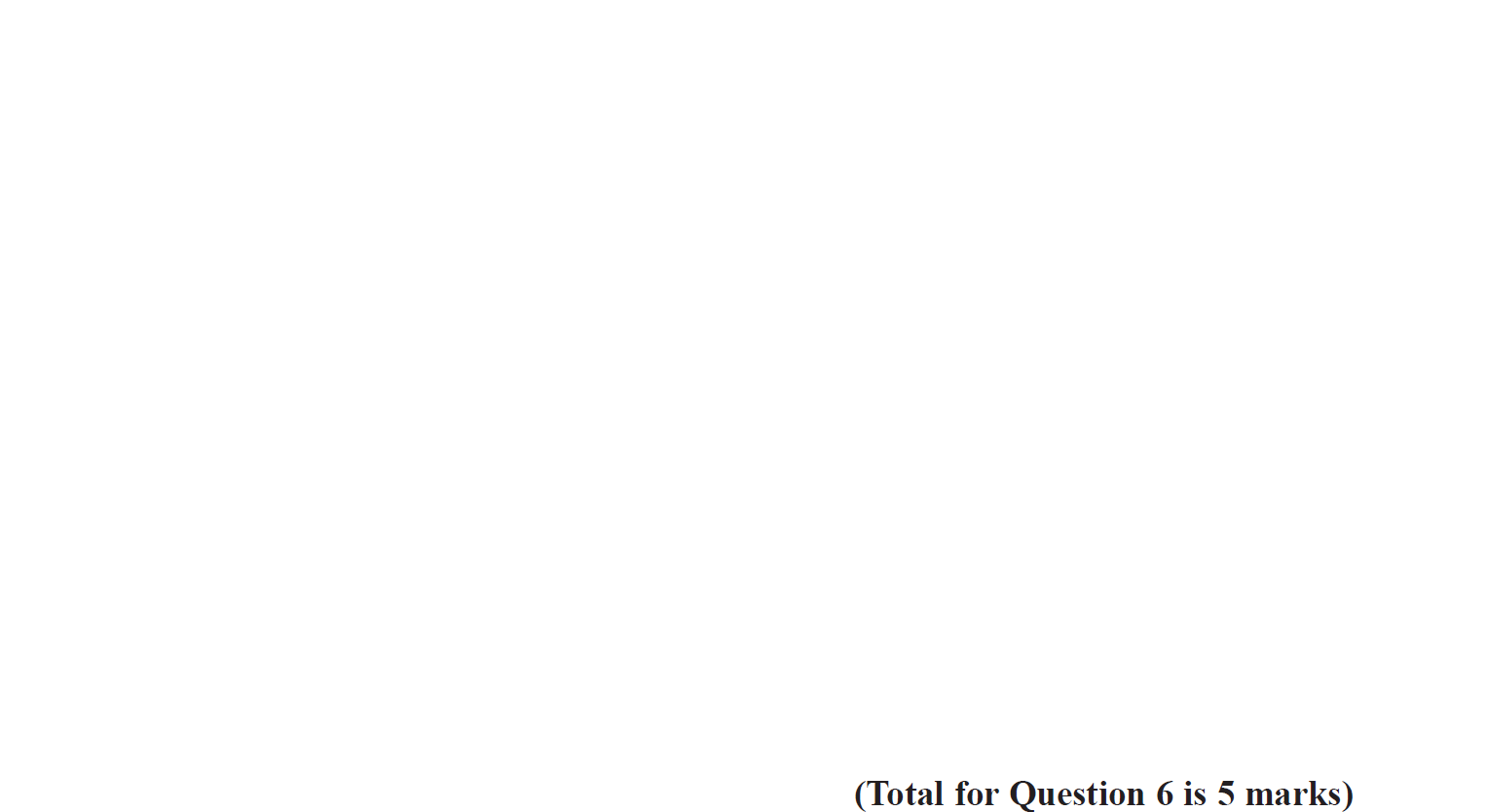 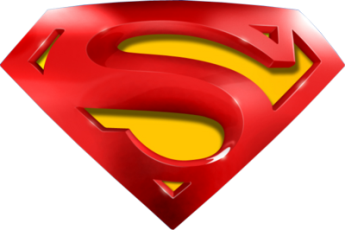 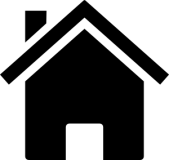 Shape & Space
Prisms
June 2019 3H Q6
A
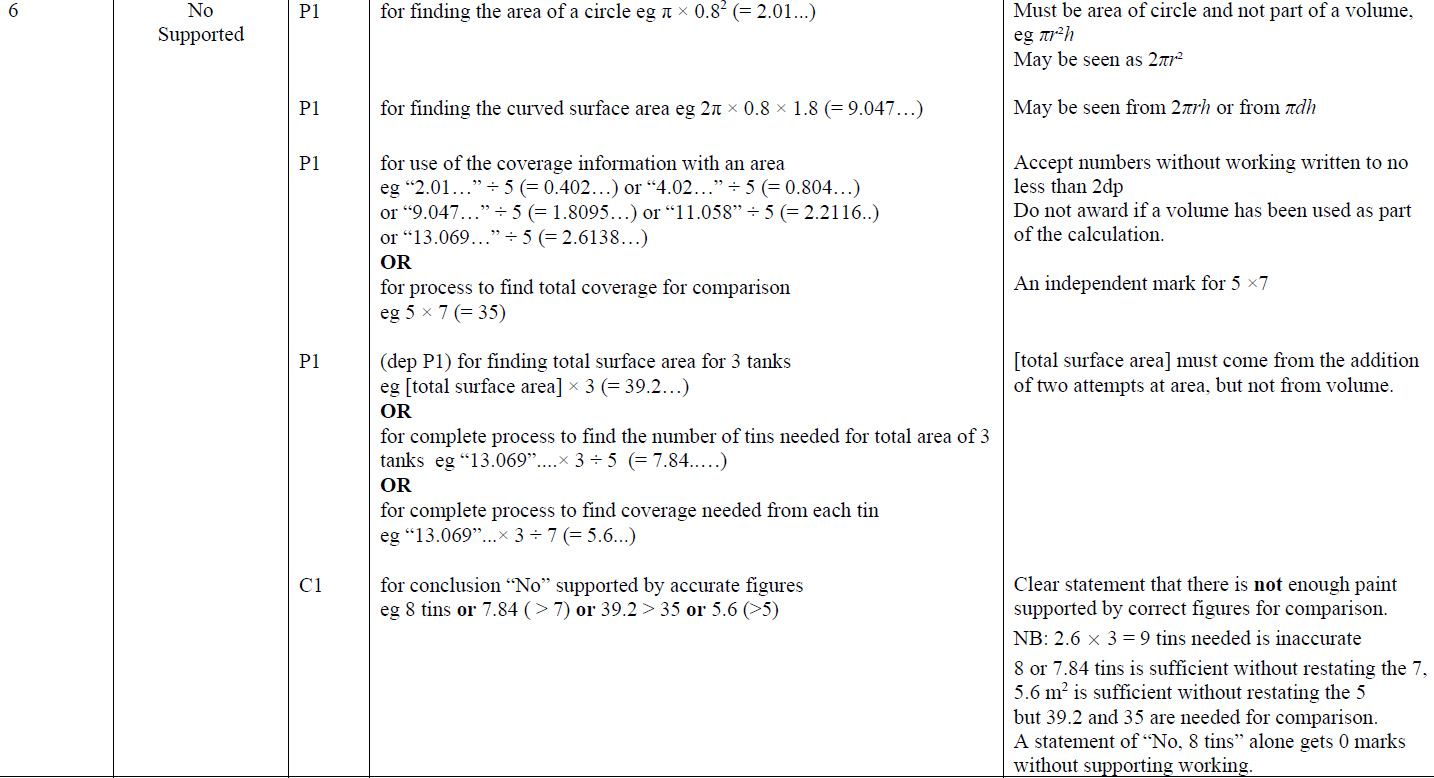 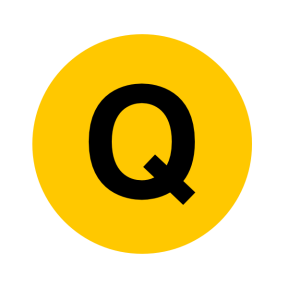 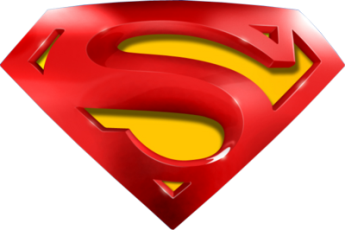 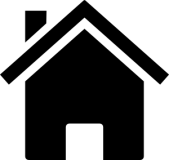 Shape & Space
Prisms
June 2019 3H Q6
A SF
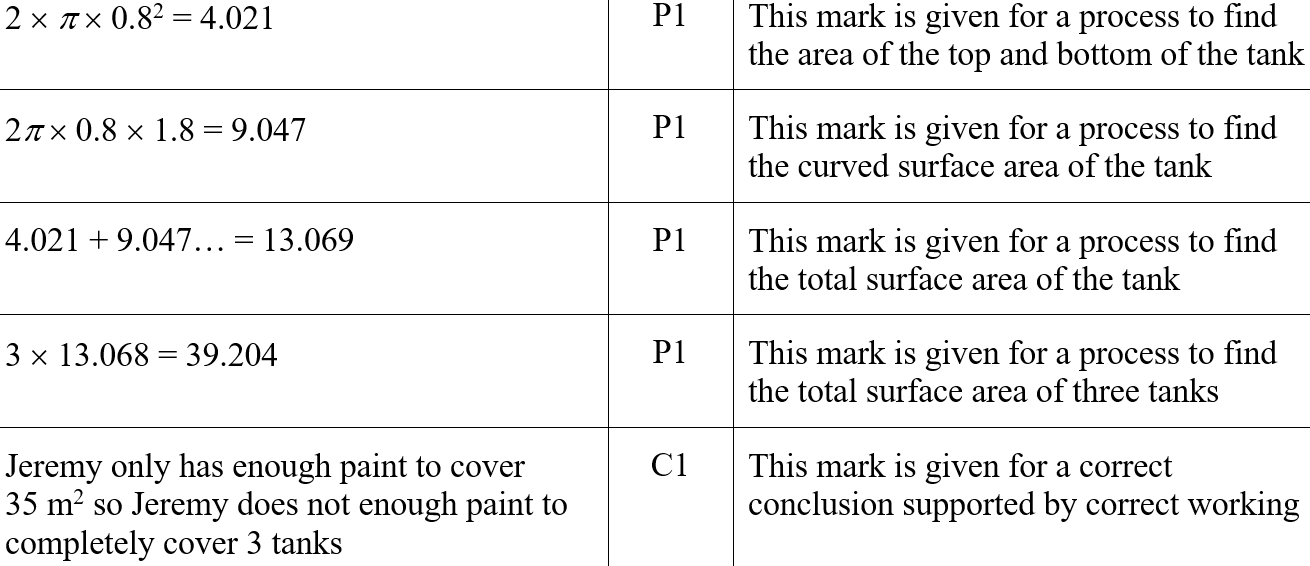 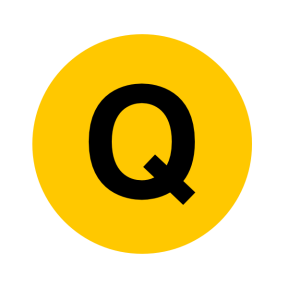 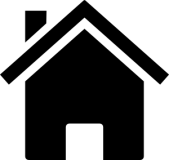 Shape & Space
2D Area & Perimeter
2D Area & Perimeter
June 2017 2H Q21
SAM
2H Q9
Spec 1
3H Q5
Nov 2017 1H Q23
SAM
3H Q1
Spec 2
1H Q2
May 2018 1H Q8
Spec 1
1H Q4
Spec 2
1H Q18
June 2018 3H Q3
Spec 1
2H Q19
Spec 2
3H Q7
Nov 2018 2H Q5
May 2019 1H Q7
Time-Series
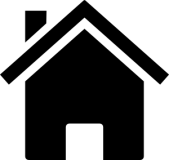 See also:
Circles & Sectors
Prisms
Advanced Trigonometry
SAM 2H Q9
Shape & Space
2D Area & Perimeter
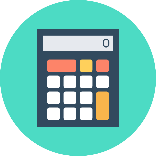 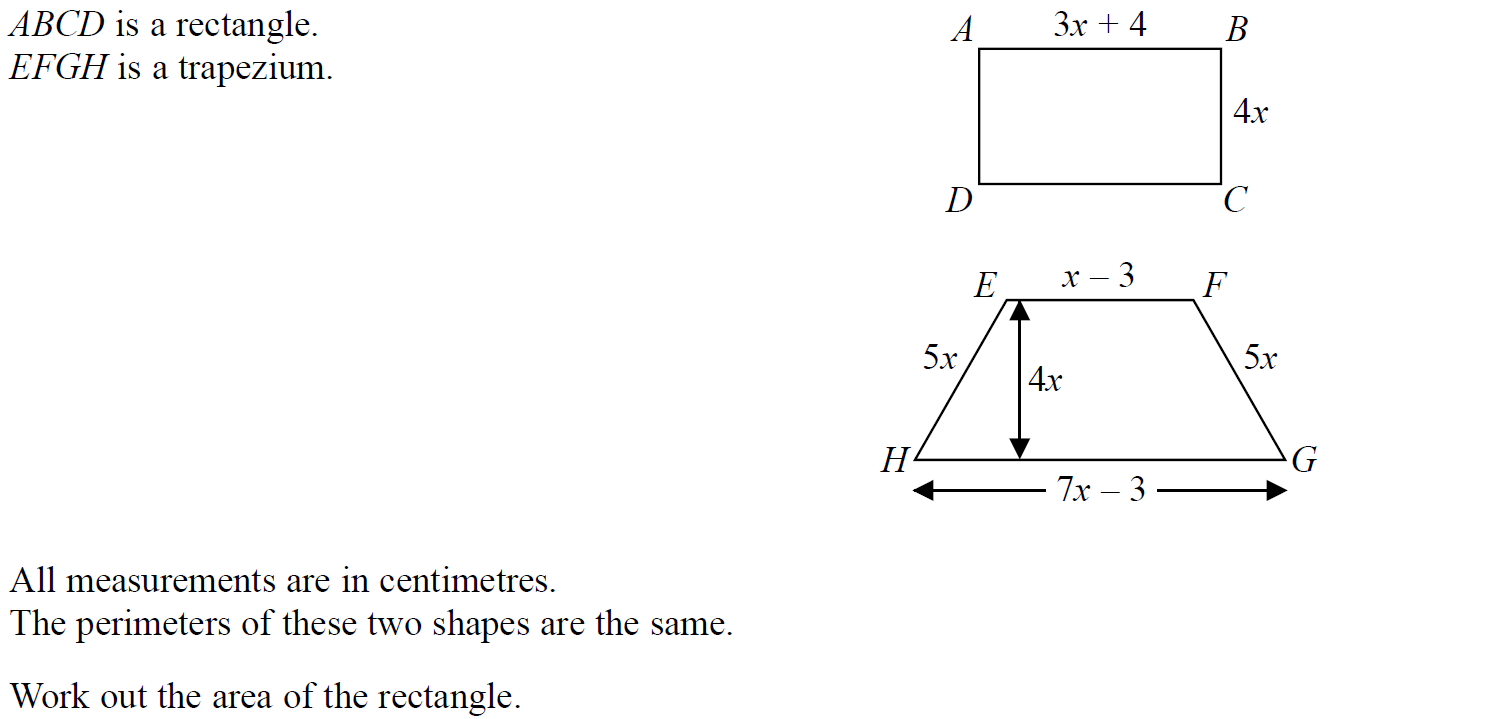 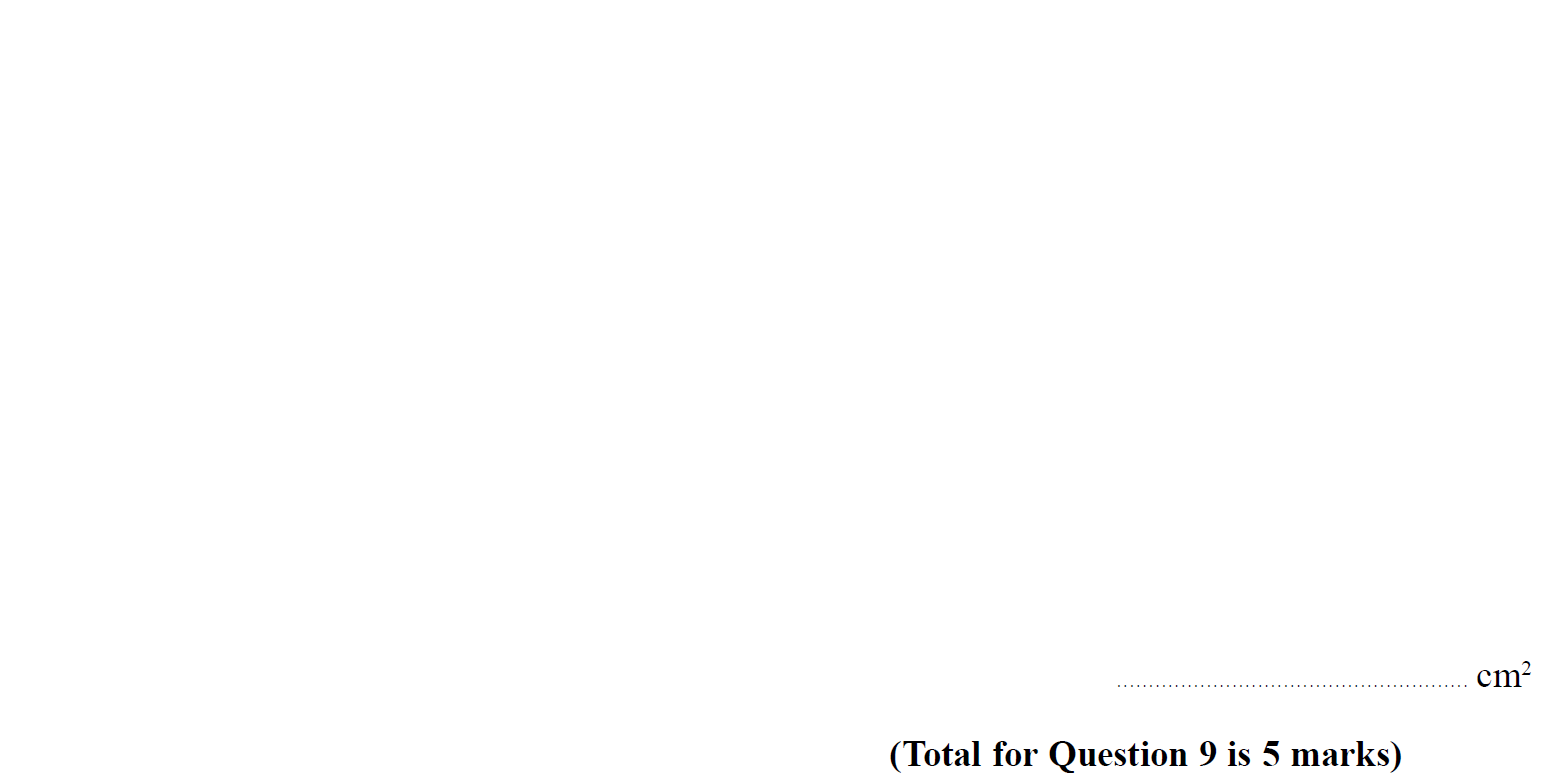 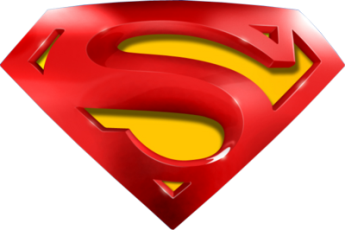 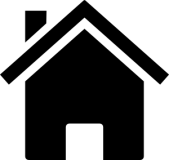 SAM 2H Q9
Shape & Space
2D Area & Perimeter
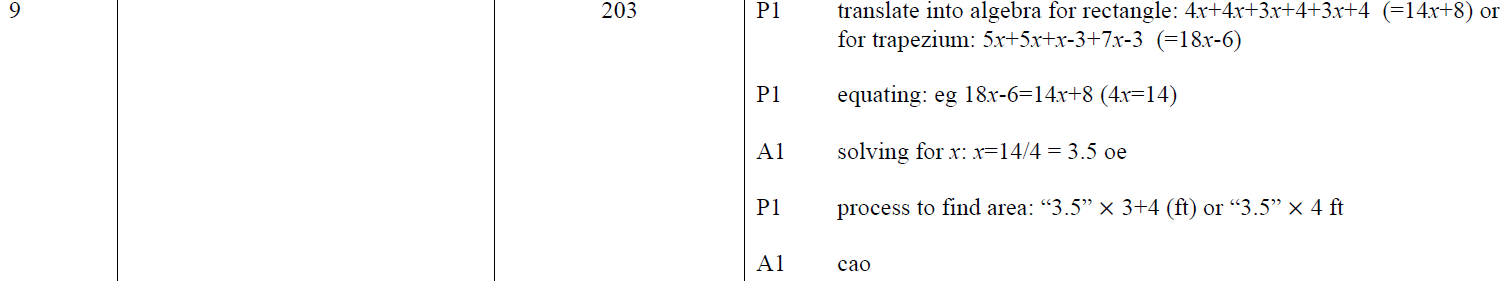 A
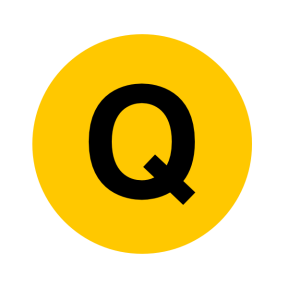 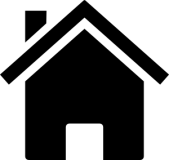 SAM 3H Q1
Shape & Space
2D Area & Perimeter
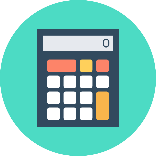 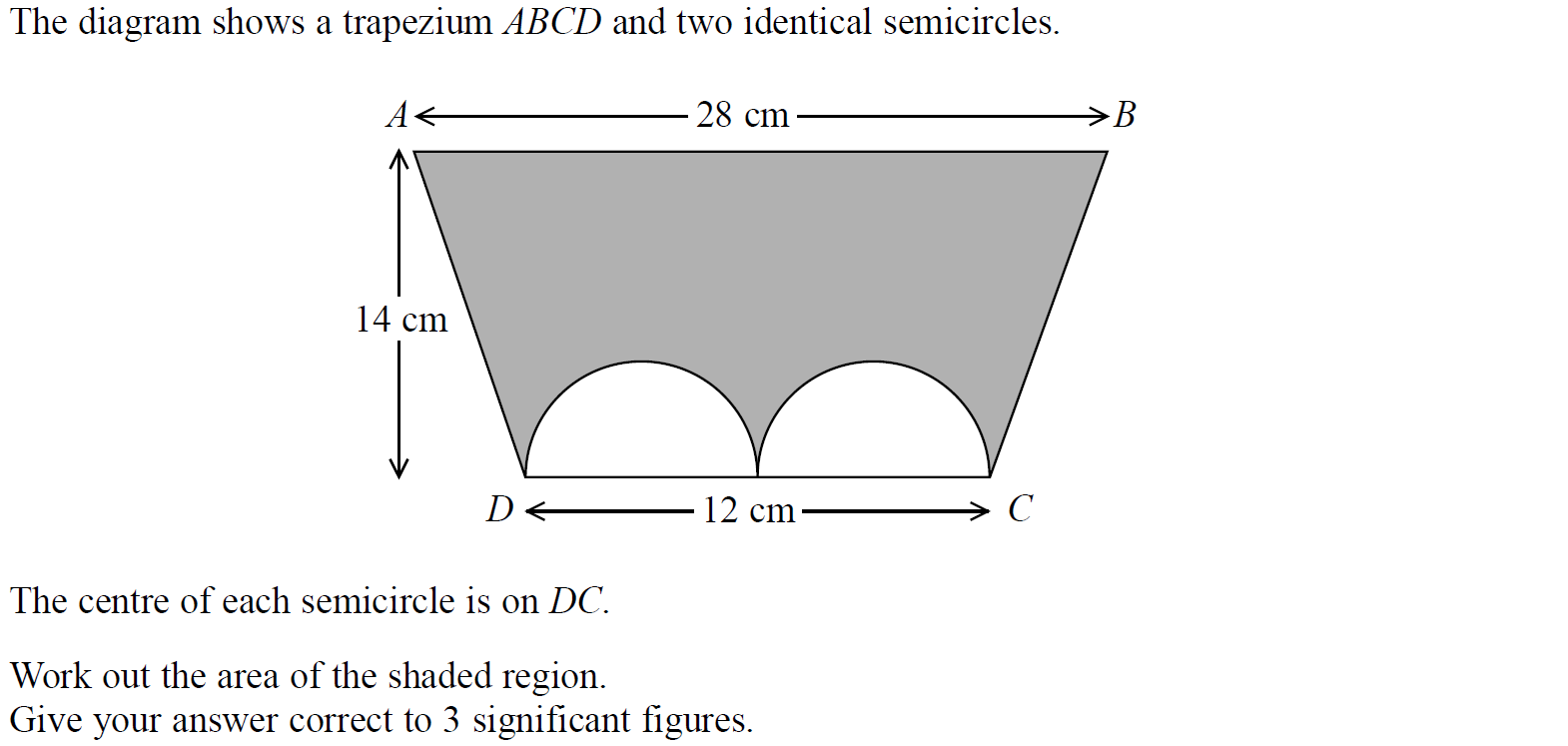 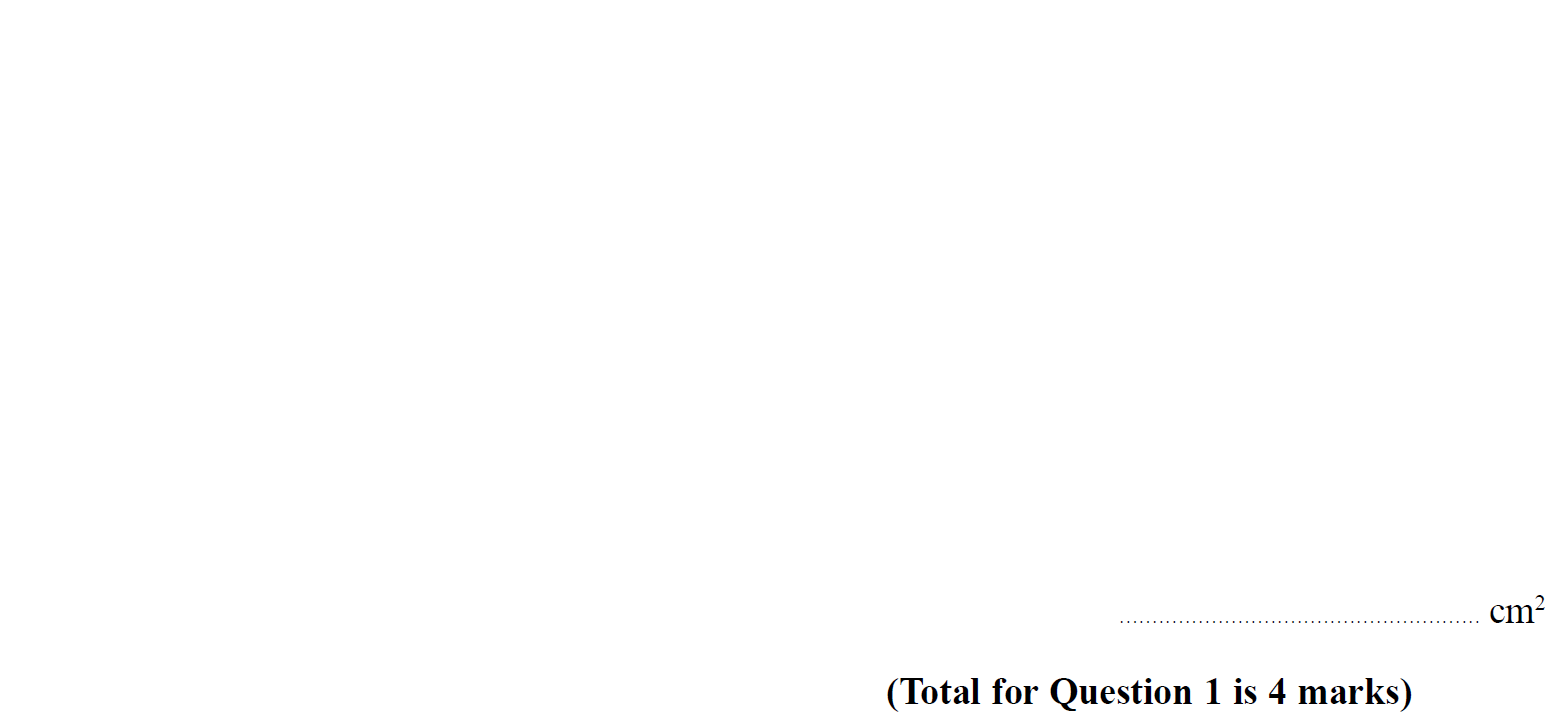 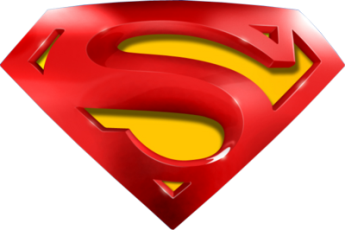 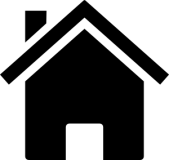 SAM 3H Q1
Shape & Space
2D Area & Perimeter
A
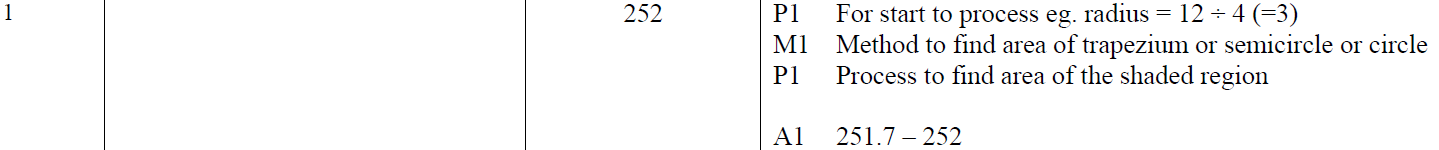 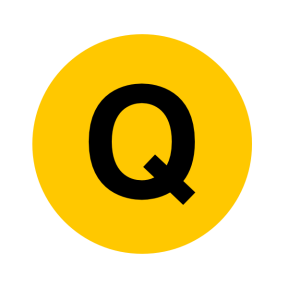 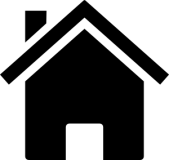 Specimen Set 1 1H Q4
Shape & Space
2D Area & Perimeter
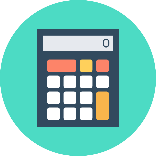 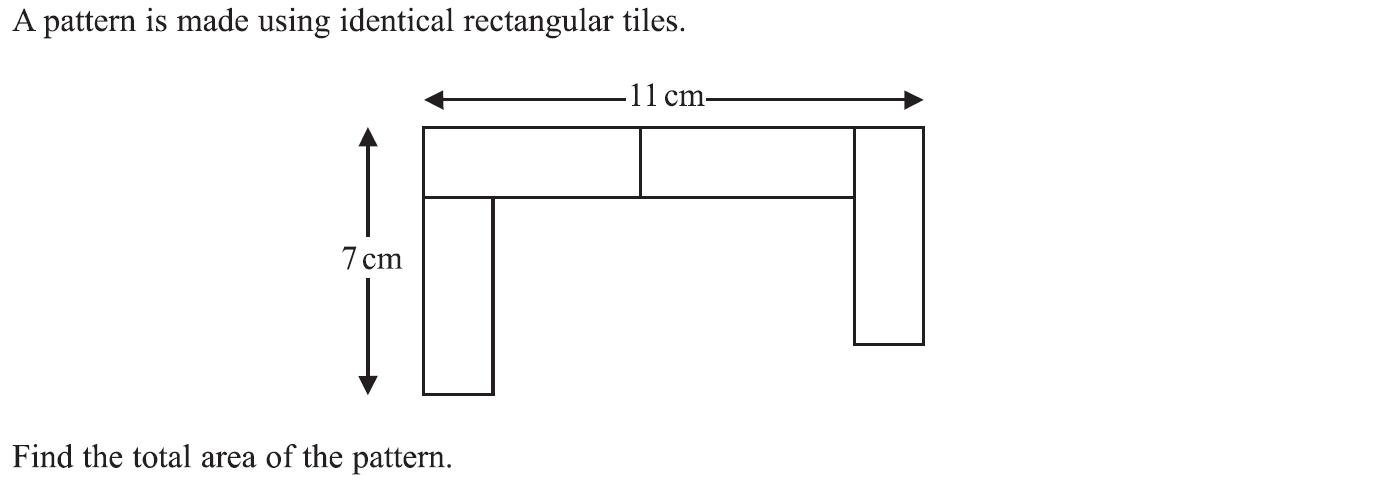 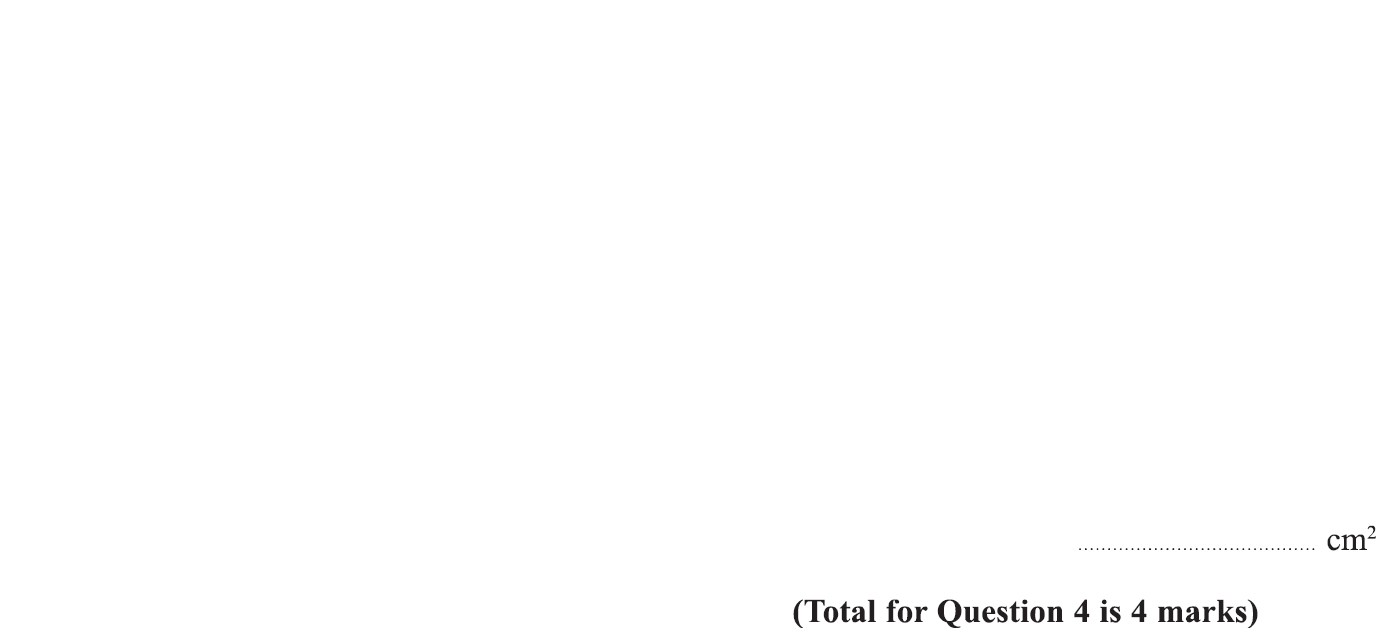 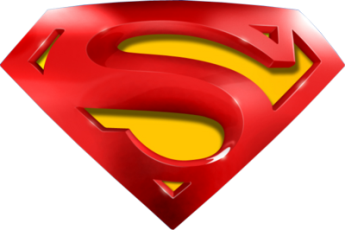 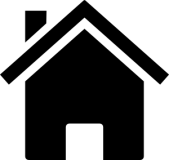 Specimen Set 1 1H Q4
Shape & Space
2D Area & Perimeter
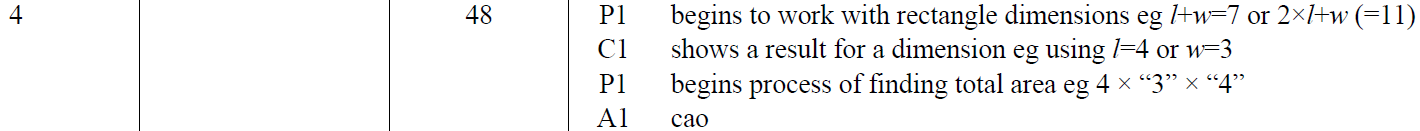 A
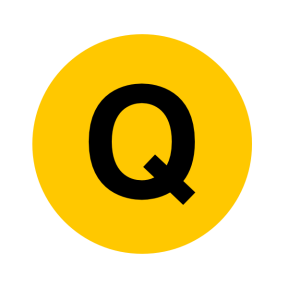 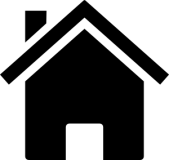 Specimen Set 1 2H Q19
Shape & Space
2D Area & Perimeter
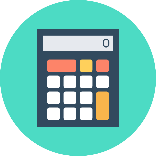 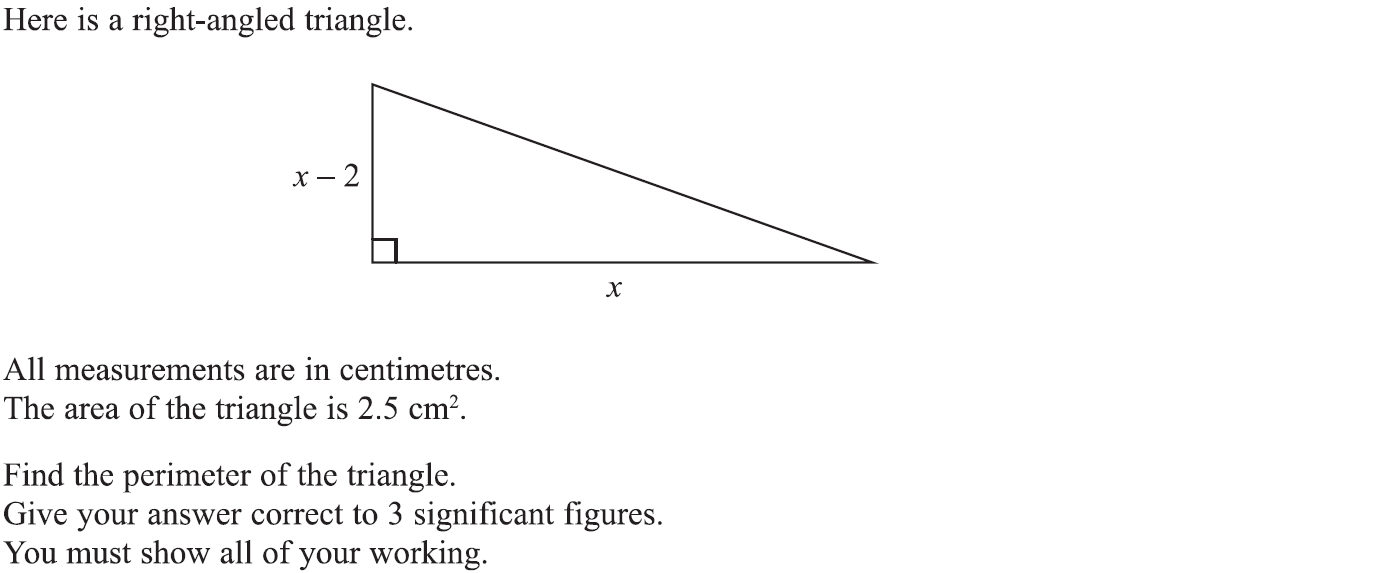 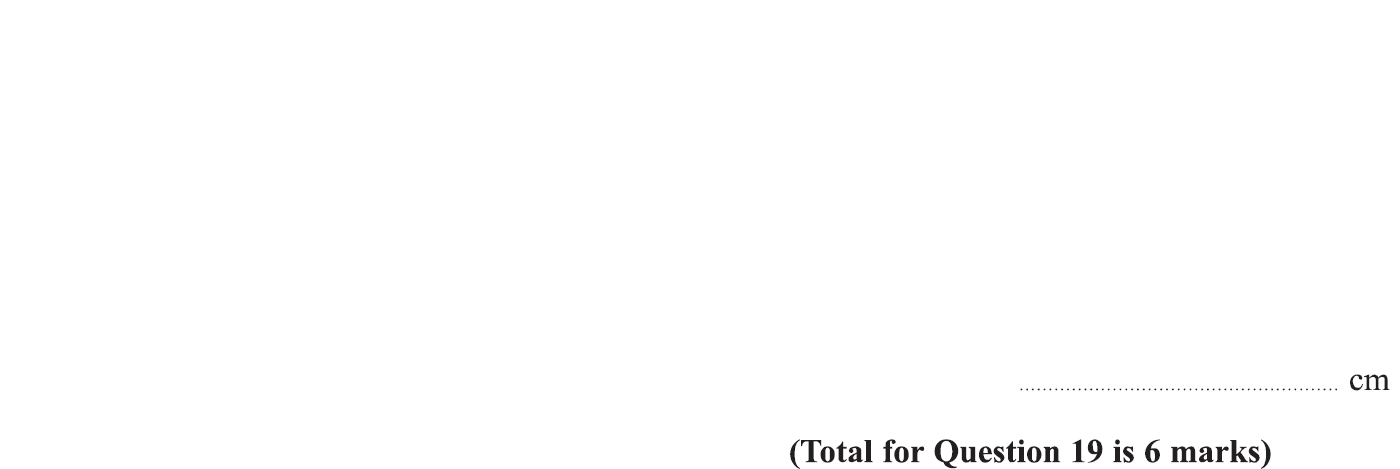 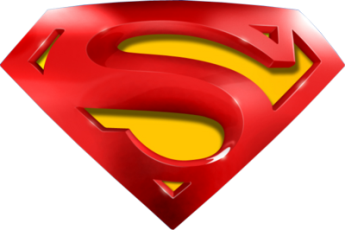 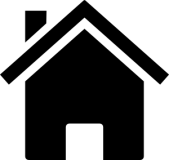 Specimen Set 1 2H Q19
Shape & Space
2D Area & Perimeter
A
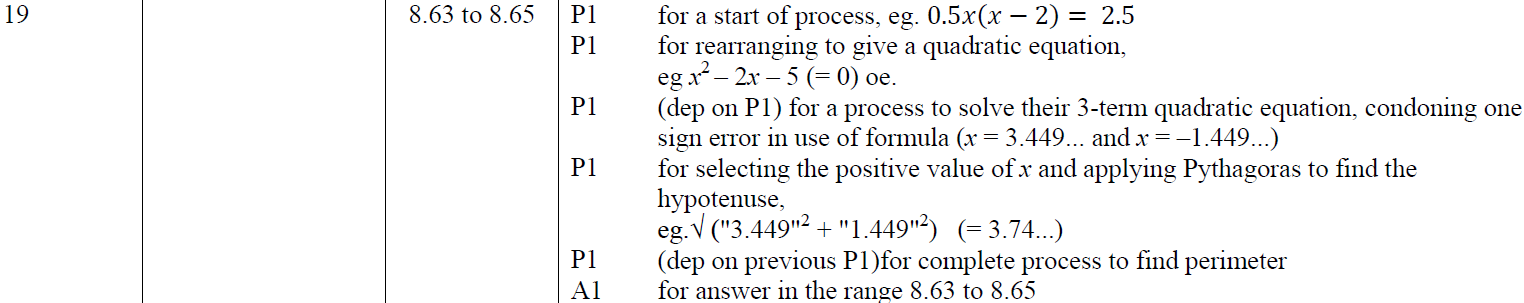 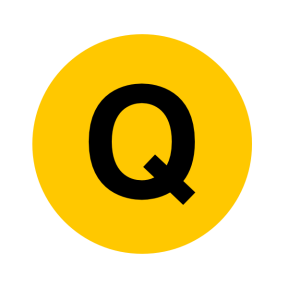 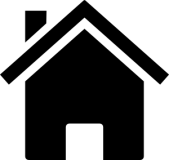 Specimen Set 1 3H Q5
Shape & Space
2D Area & Perimeter
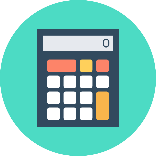 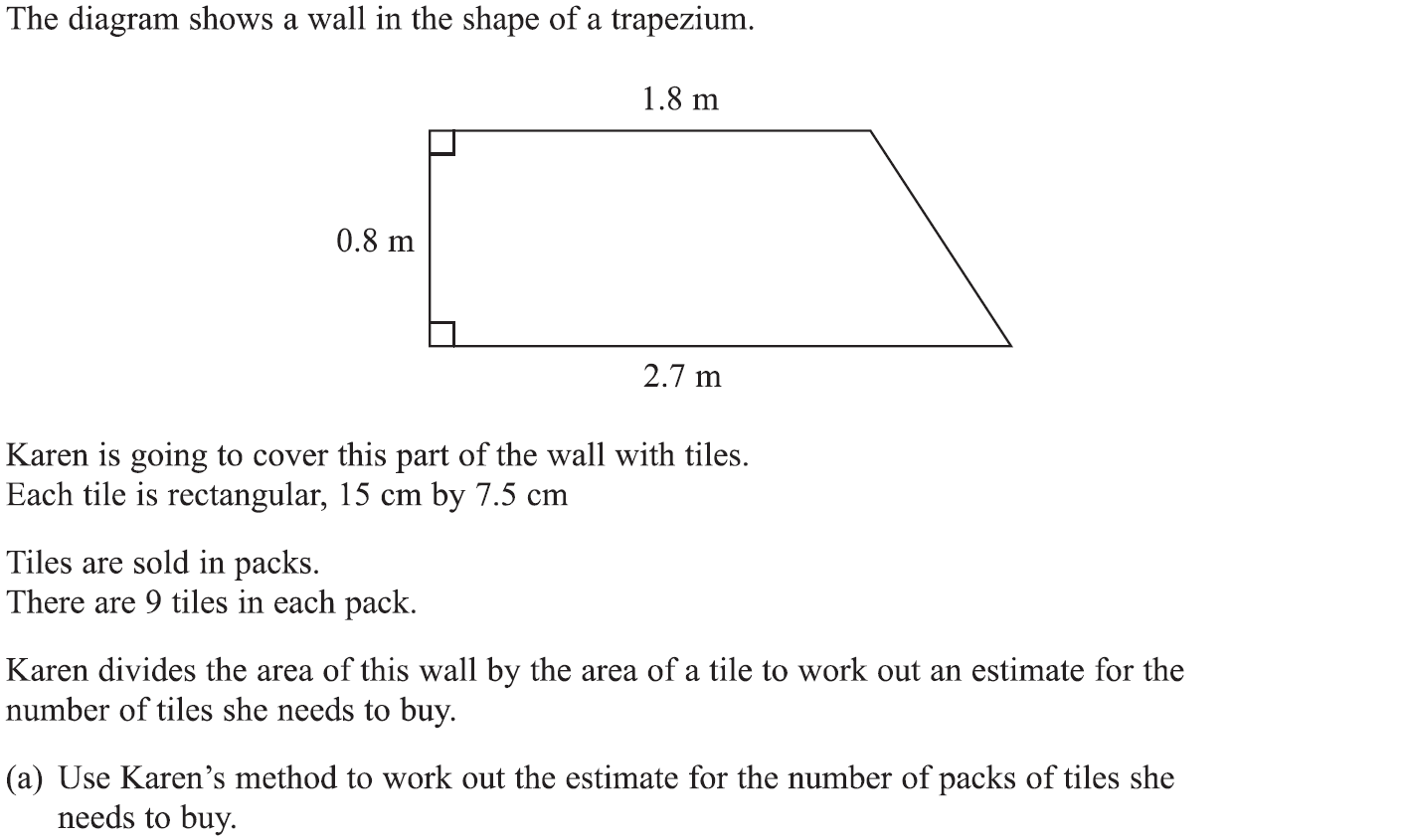 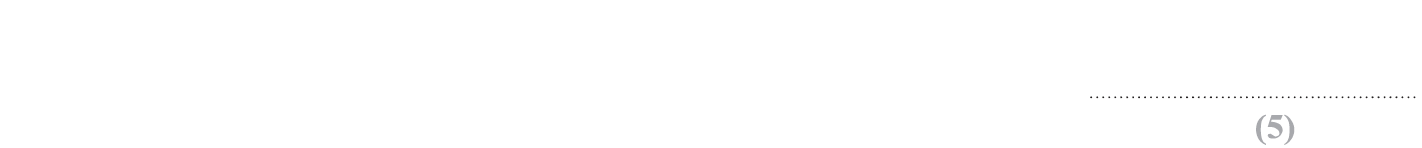 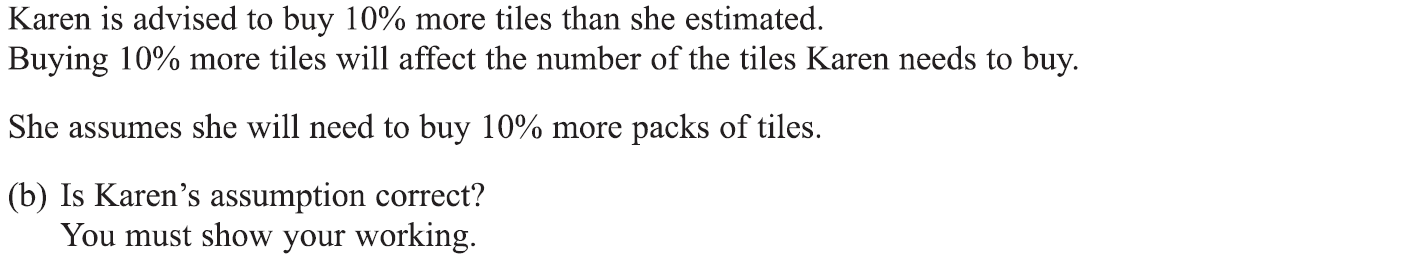 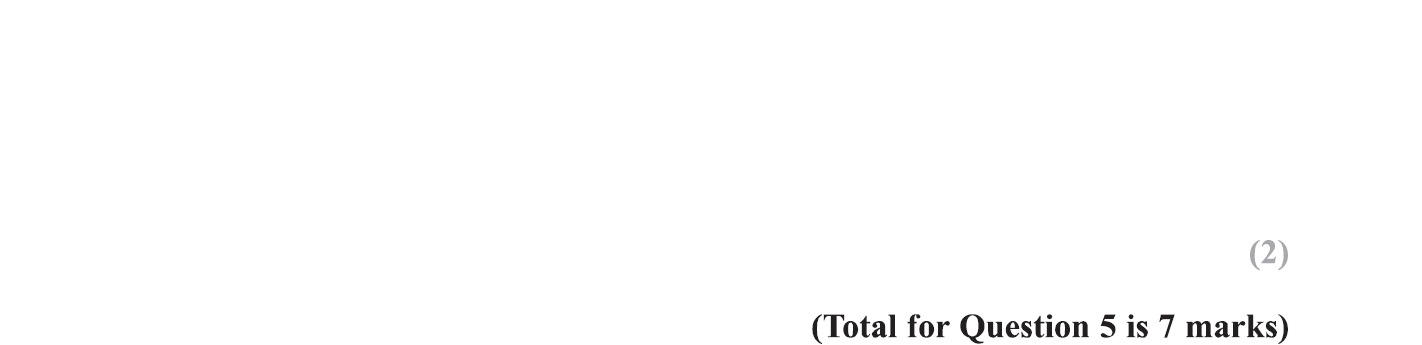 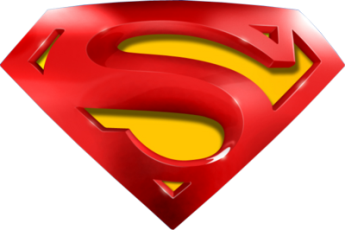 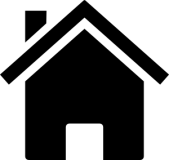 Specimen Set 1 3H Q5
Shape & Space
2D Area & Perimeter
A
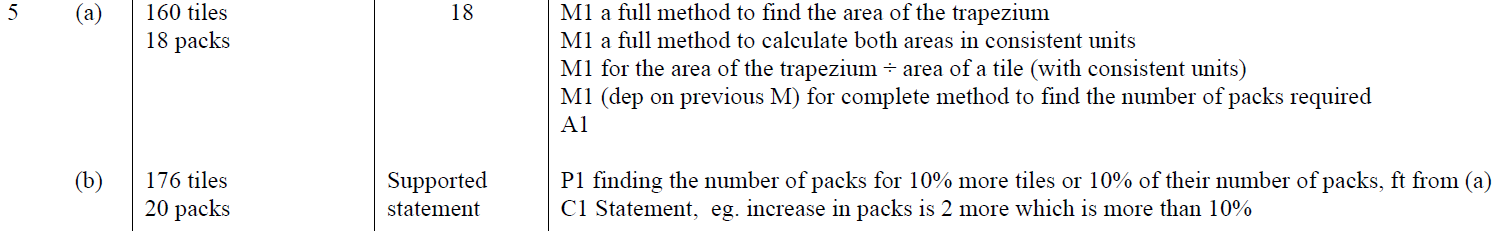 B
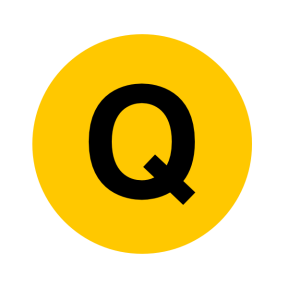 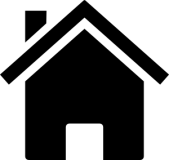 Specimen Set 2 1H Q2
Shape & Space
2D Area & Perimeter
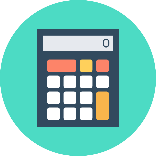 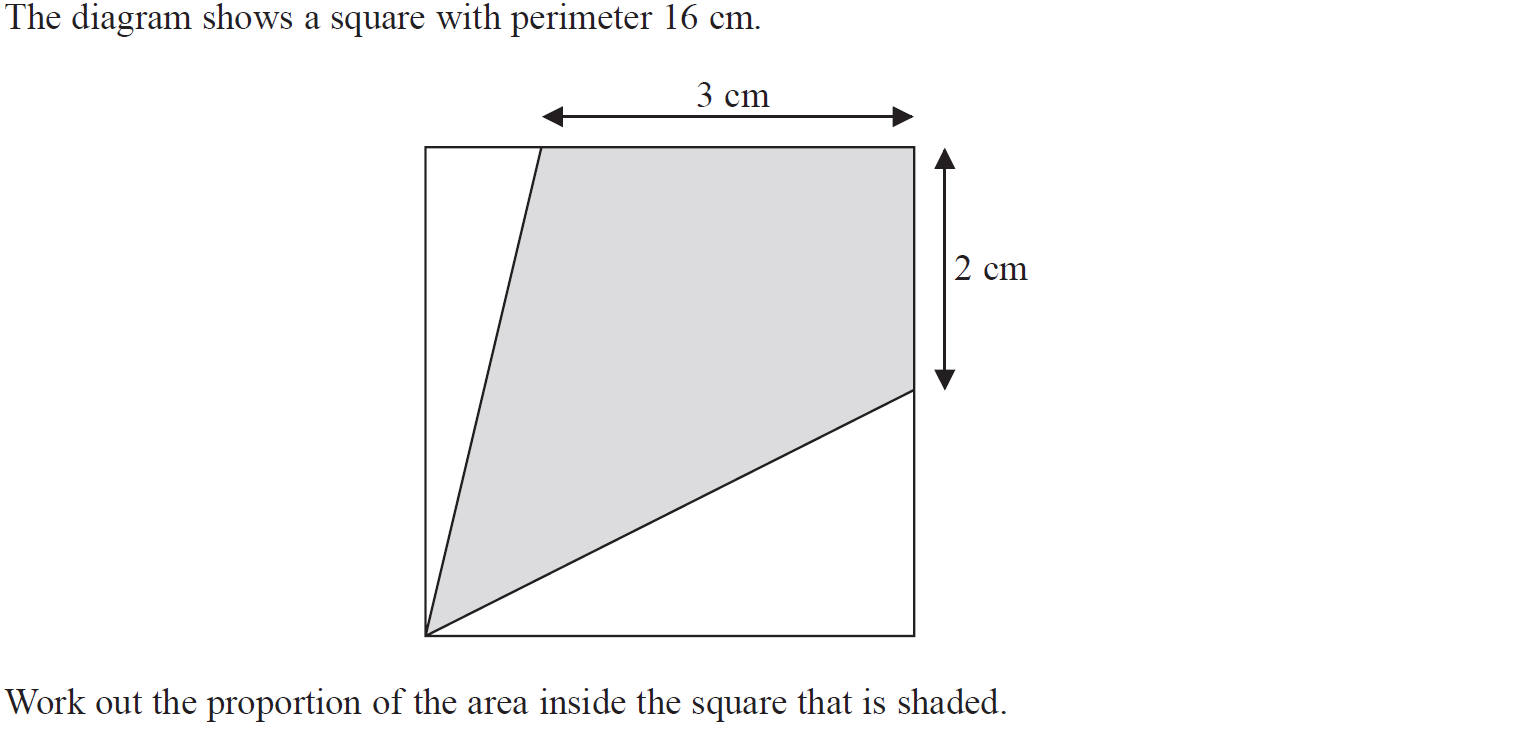 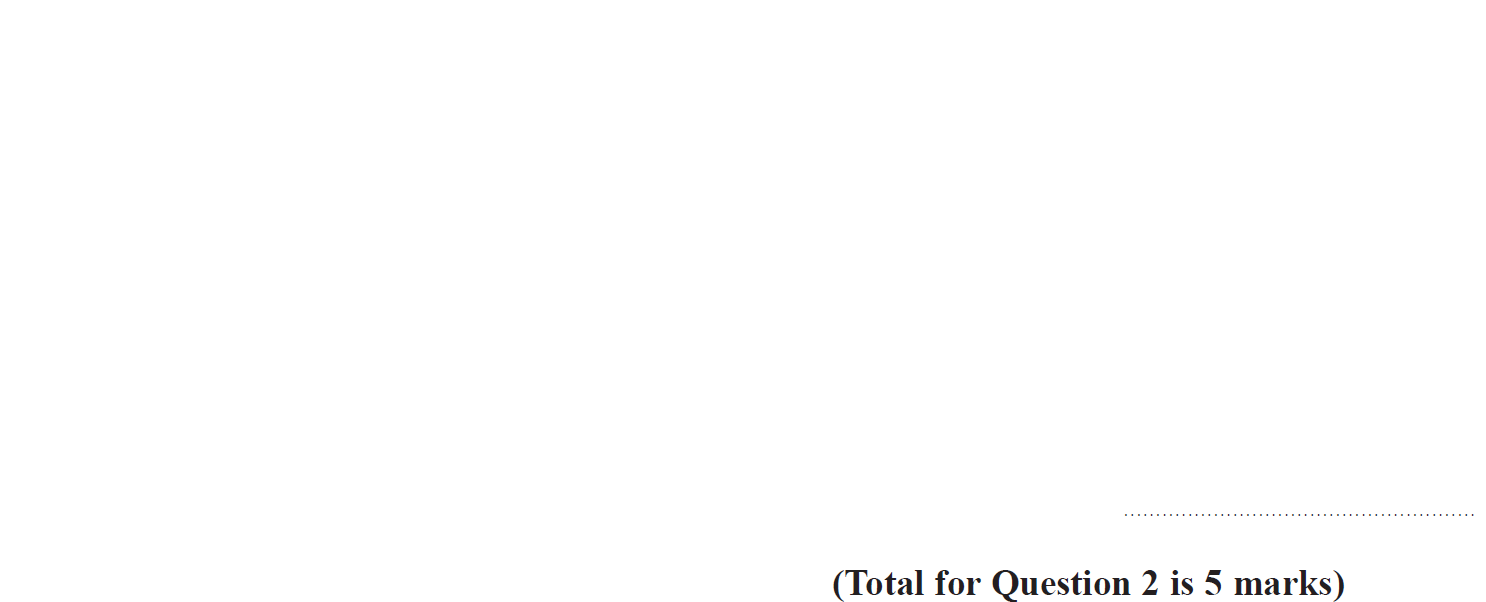 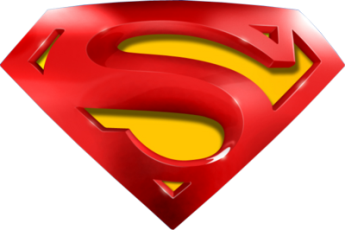 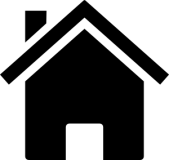 Specimen Set 2 1H Q2
Shape & Space
2D Area & Perimeter
A
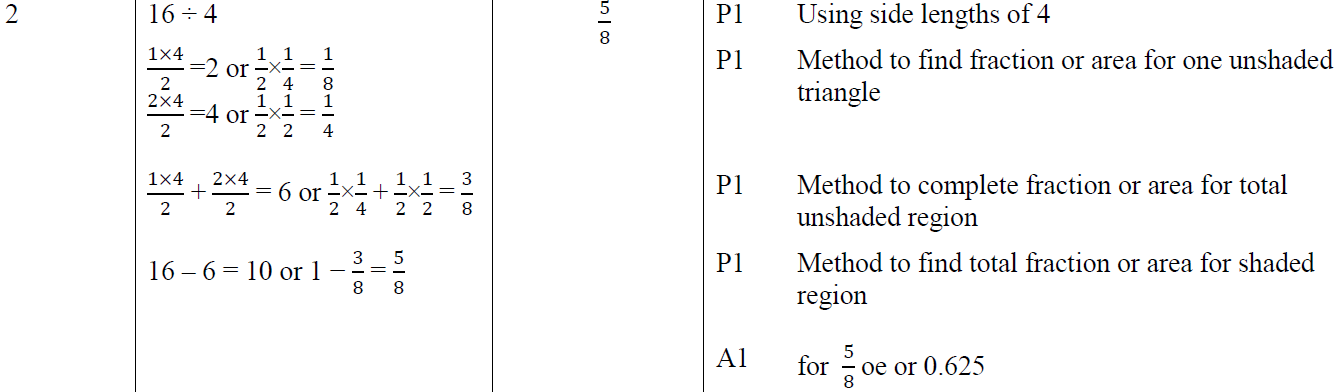 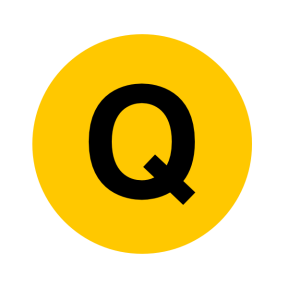 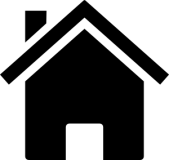 Specimen Set 2 1H Q18
Shape & Space
2D Area & Perimeter
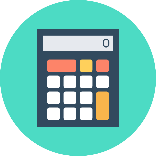 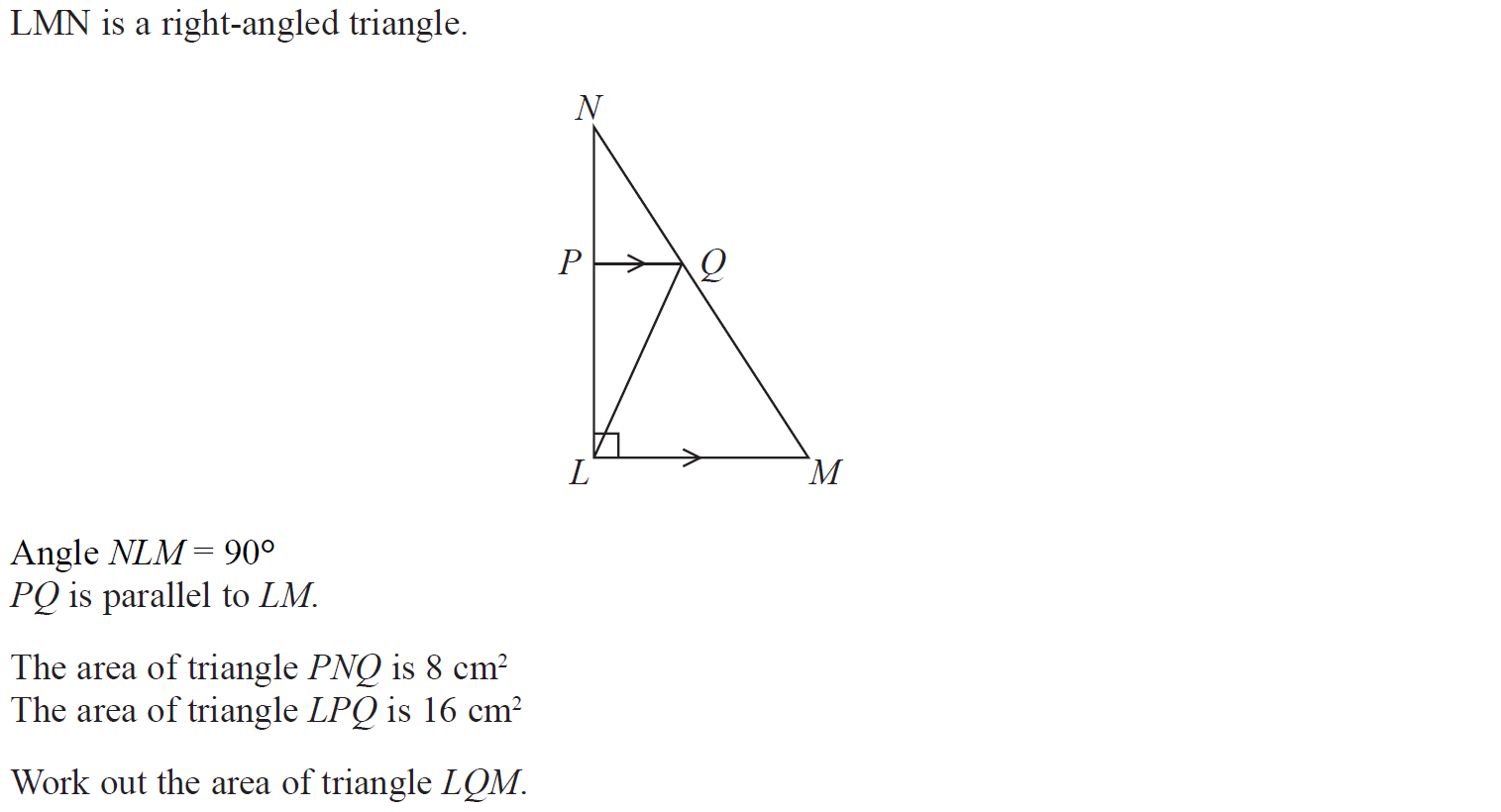 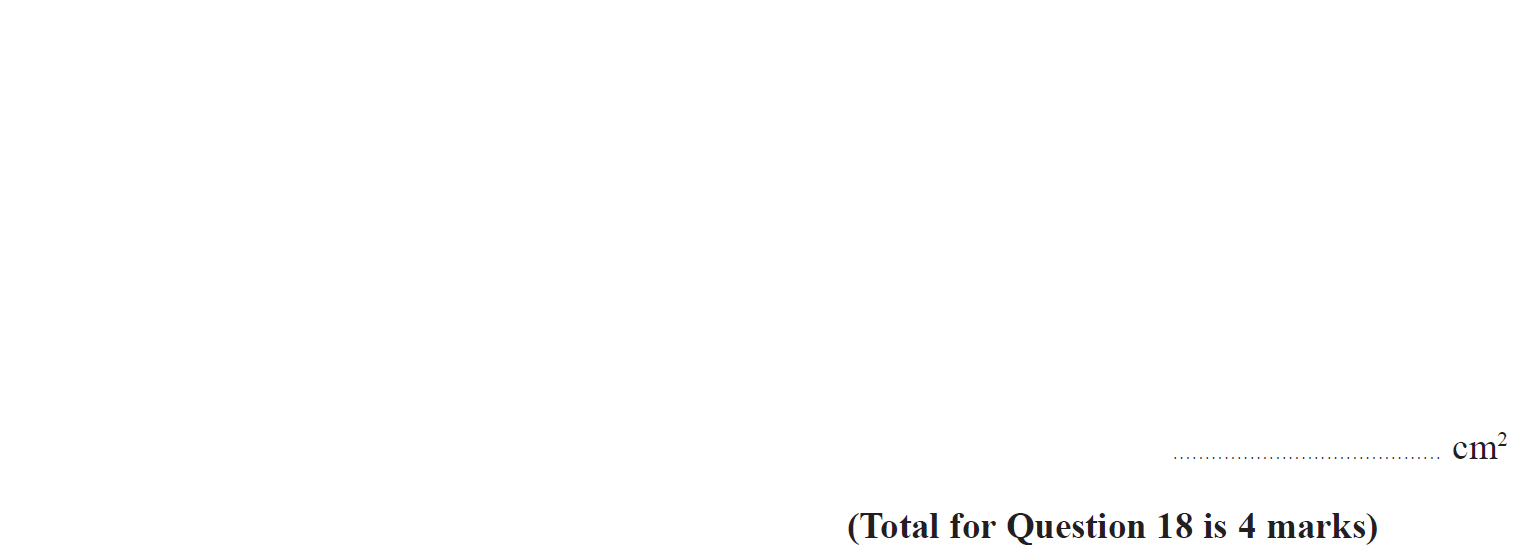 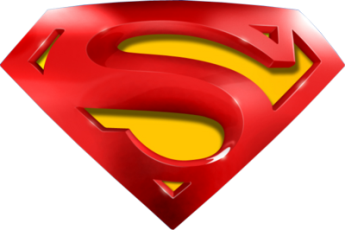 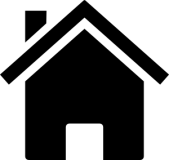 Specimen Set 2 1H Q18
Shape & Space
2D Area & Perimeter
A
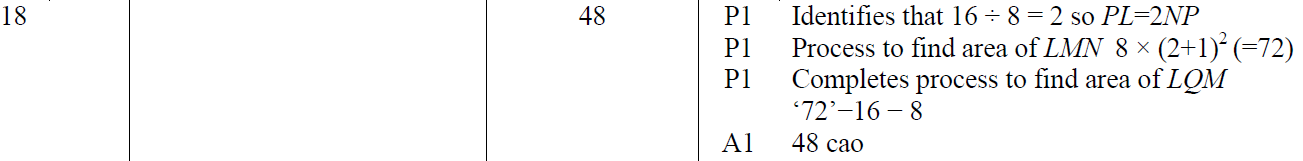 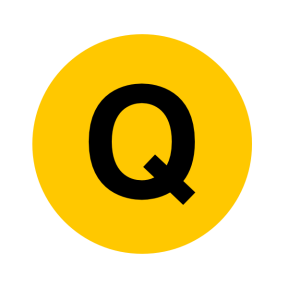 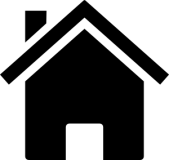 Specimen Set 2 3H Q7
Shape & Space
2D Area & Perimeter
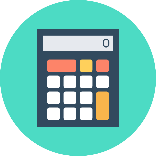 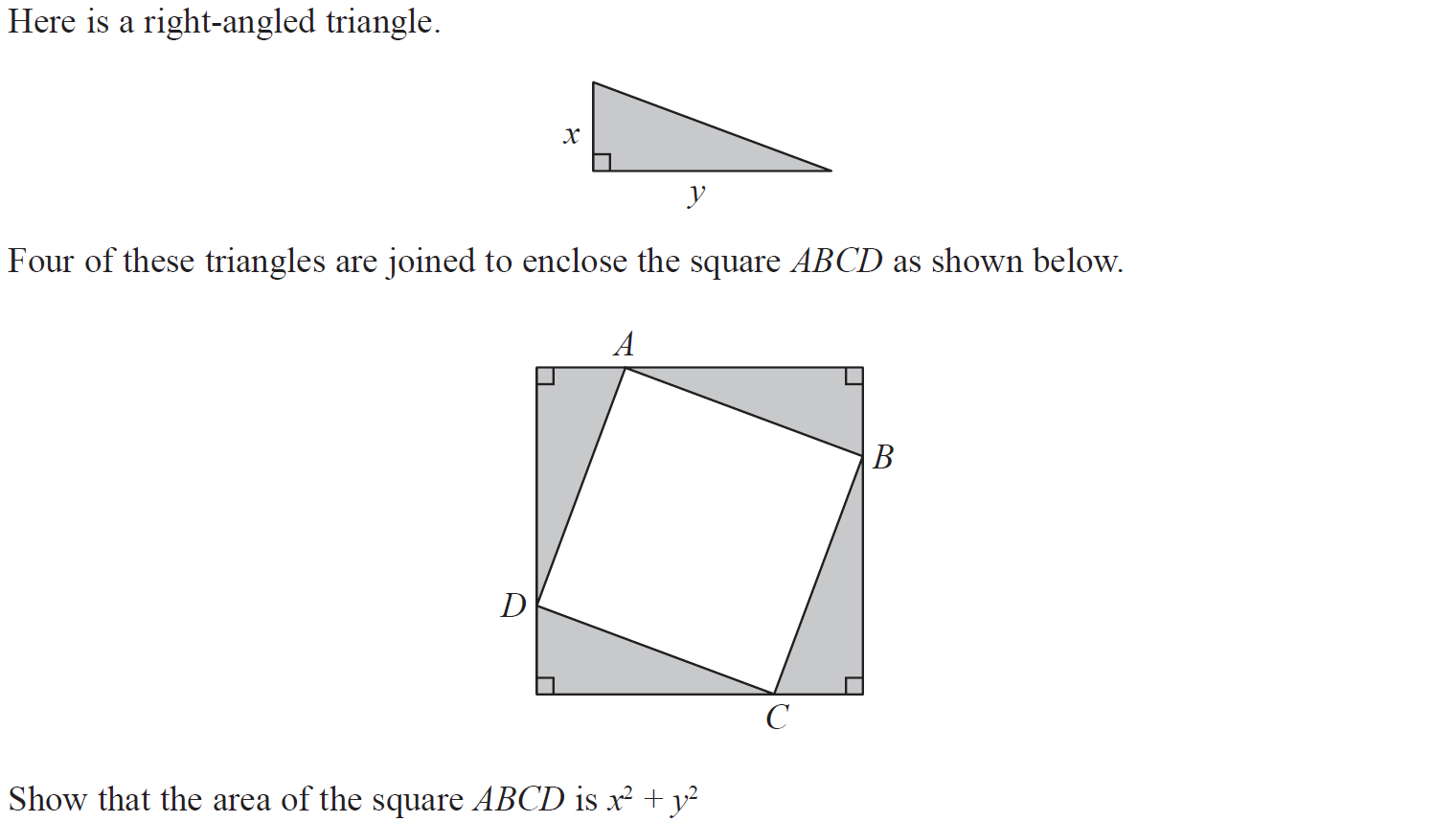 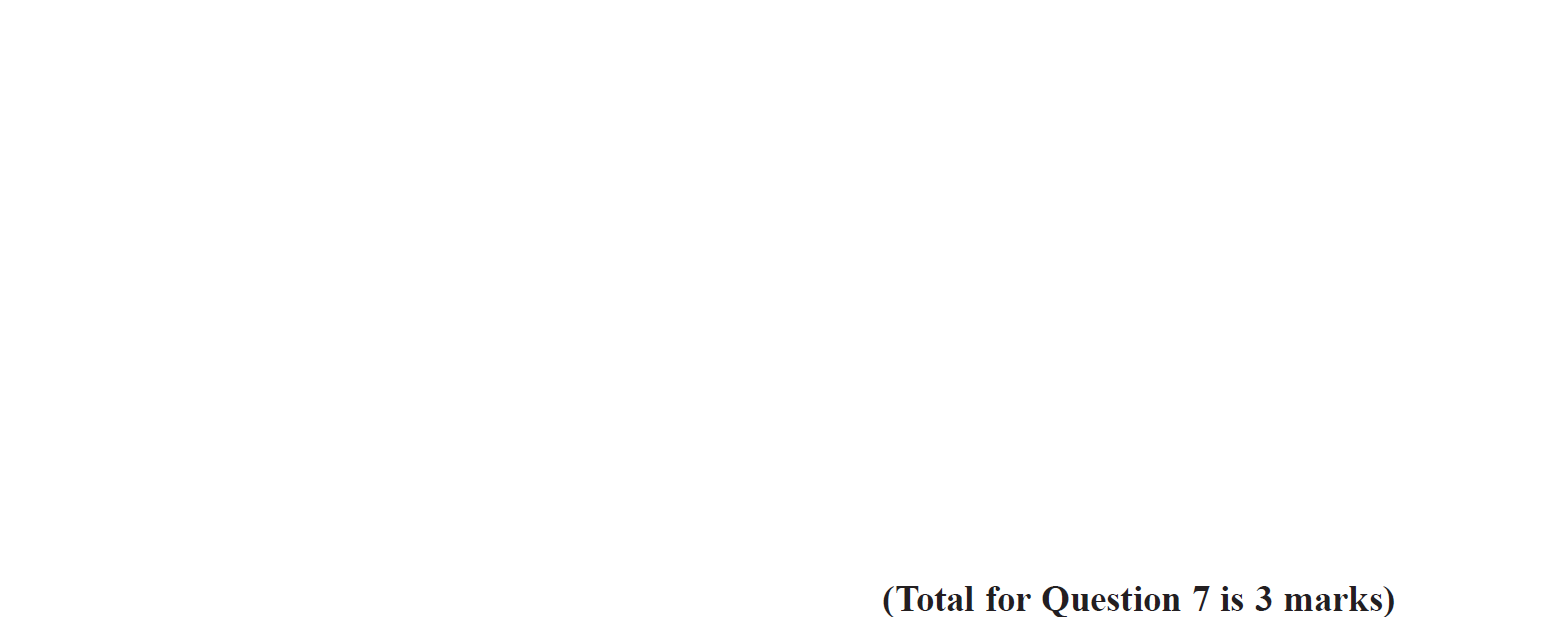 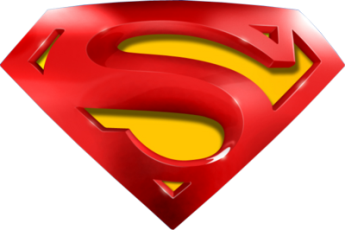 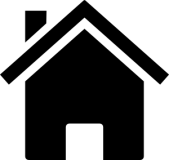 Specimen Set 2 3H Q7
Shape & Space
2D Area & Perimeter
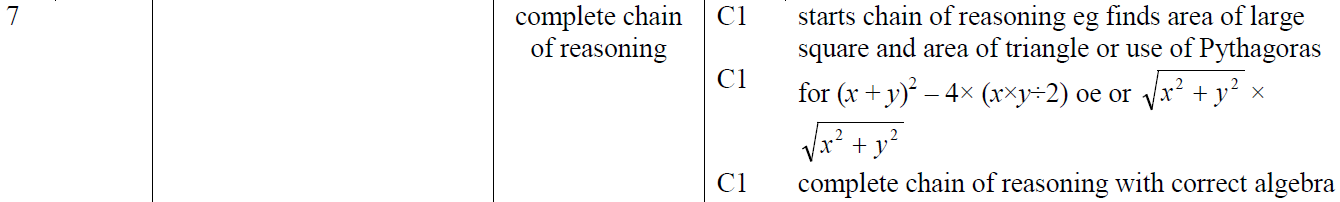 A
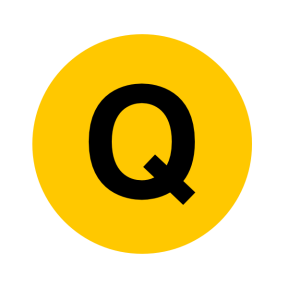 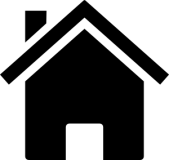 June 2017 2H Q21
Shape & Space
2D Area & Perimeter
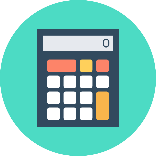 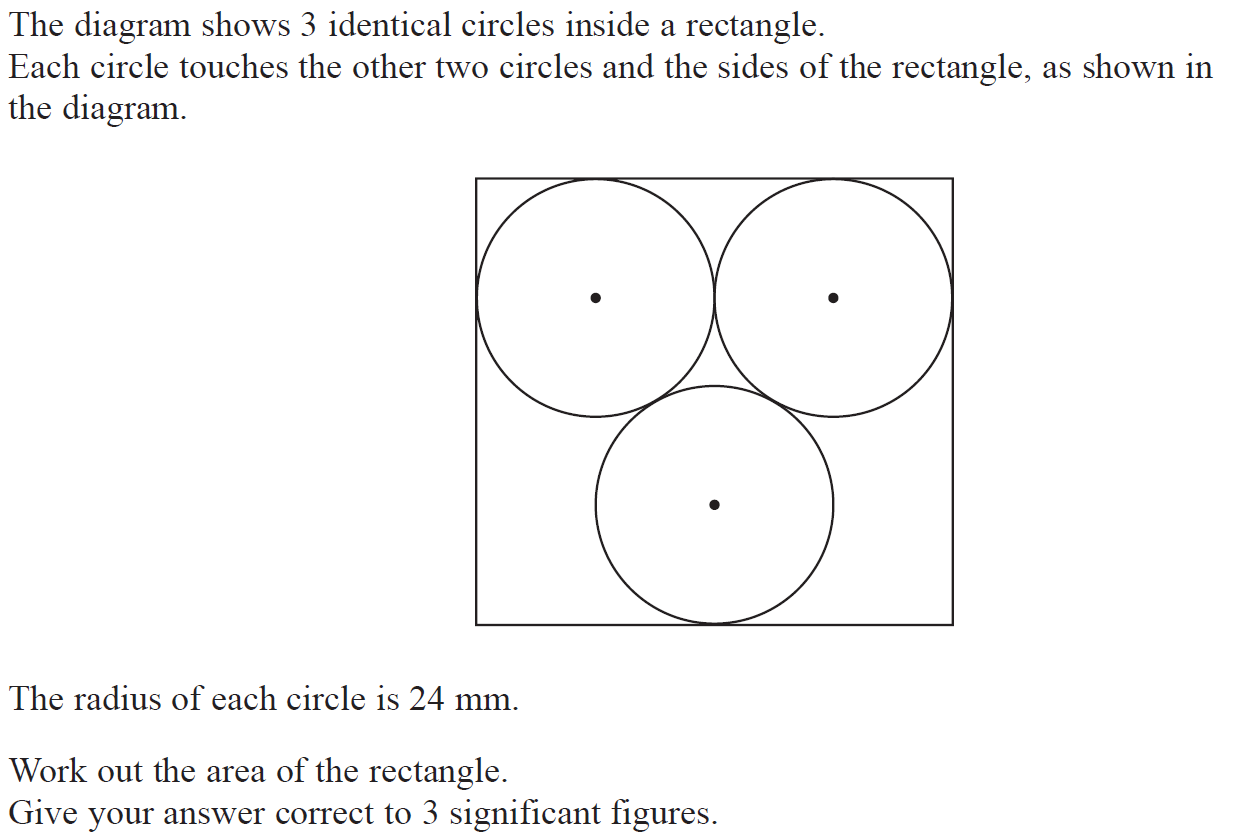 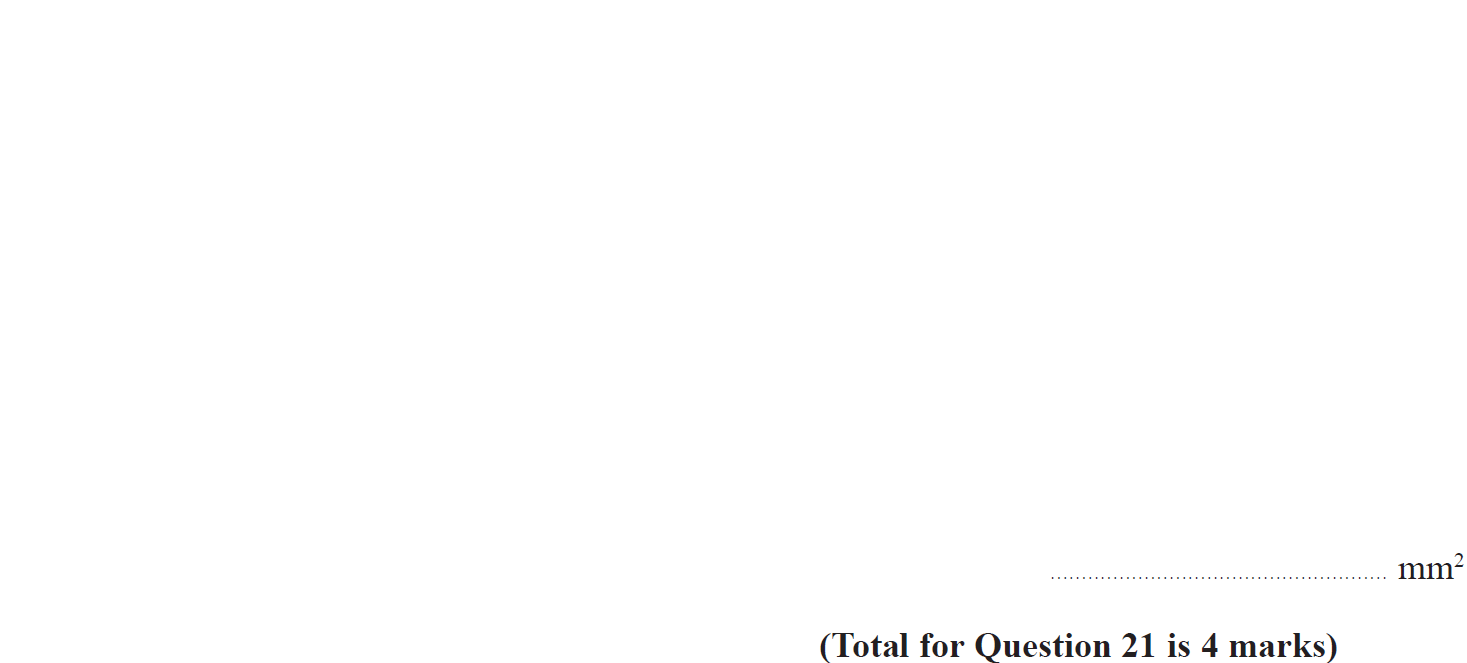 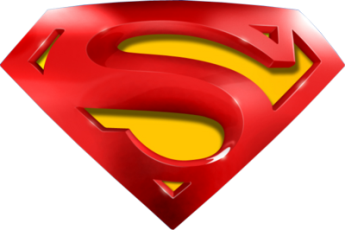 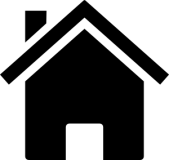 June 2017 2H Q21
Shape & Space
2D Area & Perimeter
A
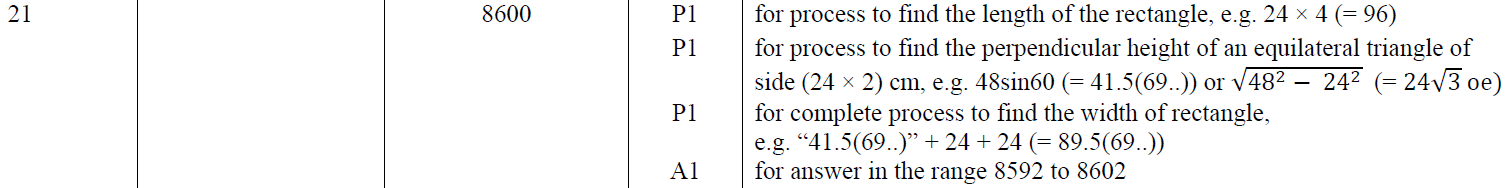 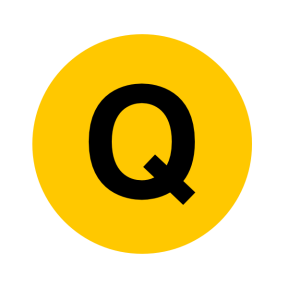 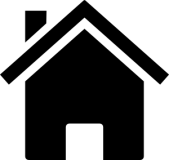 Nov 2017 1H Q23
Shape & Space
2D Area & Perimeter
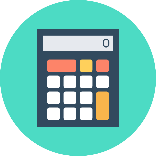 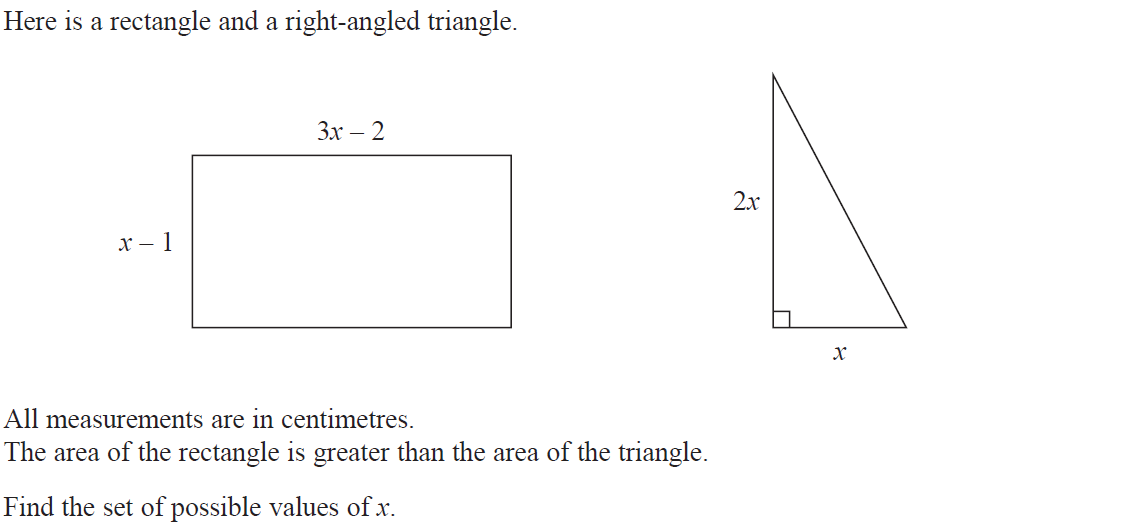 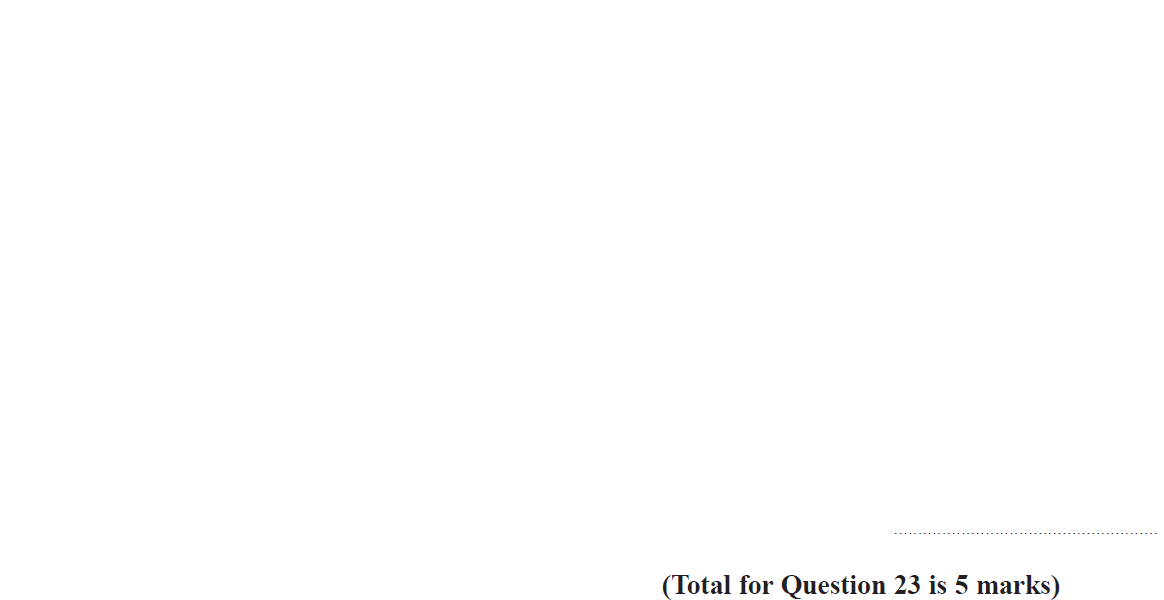 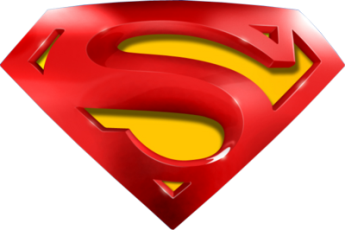 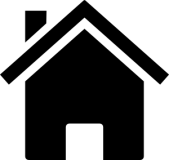 Nov 2017 1H Q23
Shape & Space
2D Area & Perimeter
A
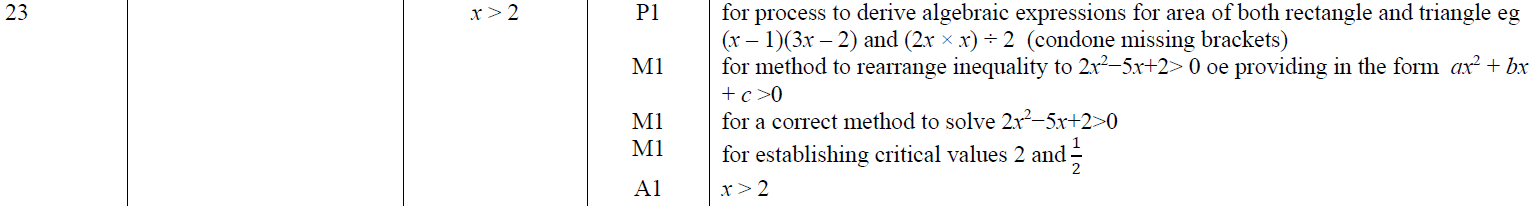 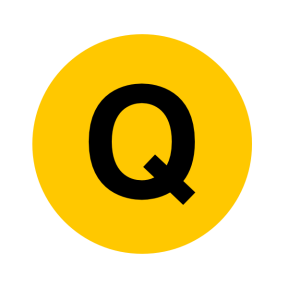 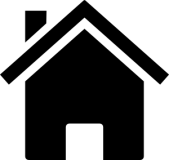 May 2018 1H Q8
Shape & Space
2D Area & Perimeter
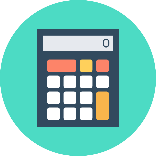 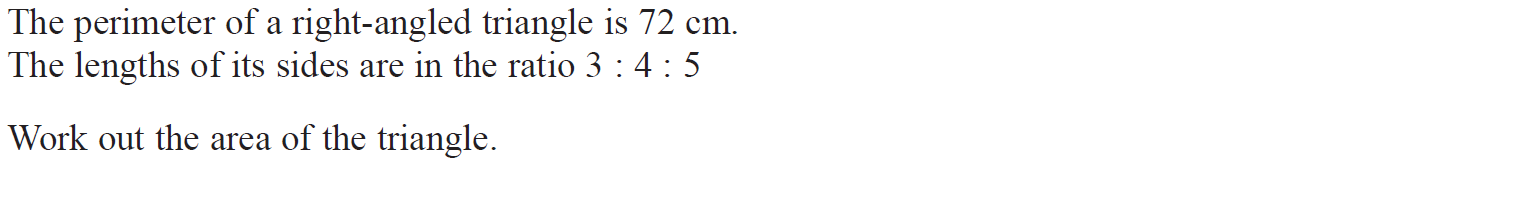 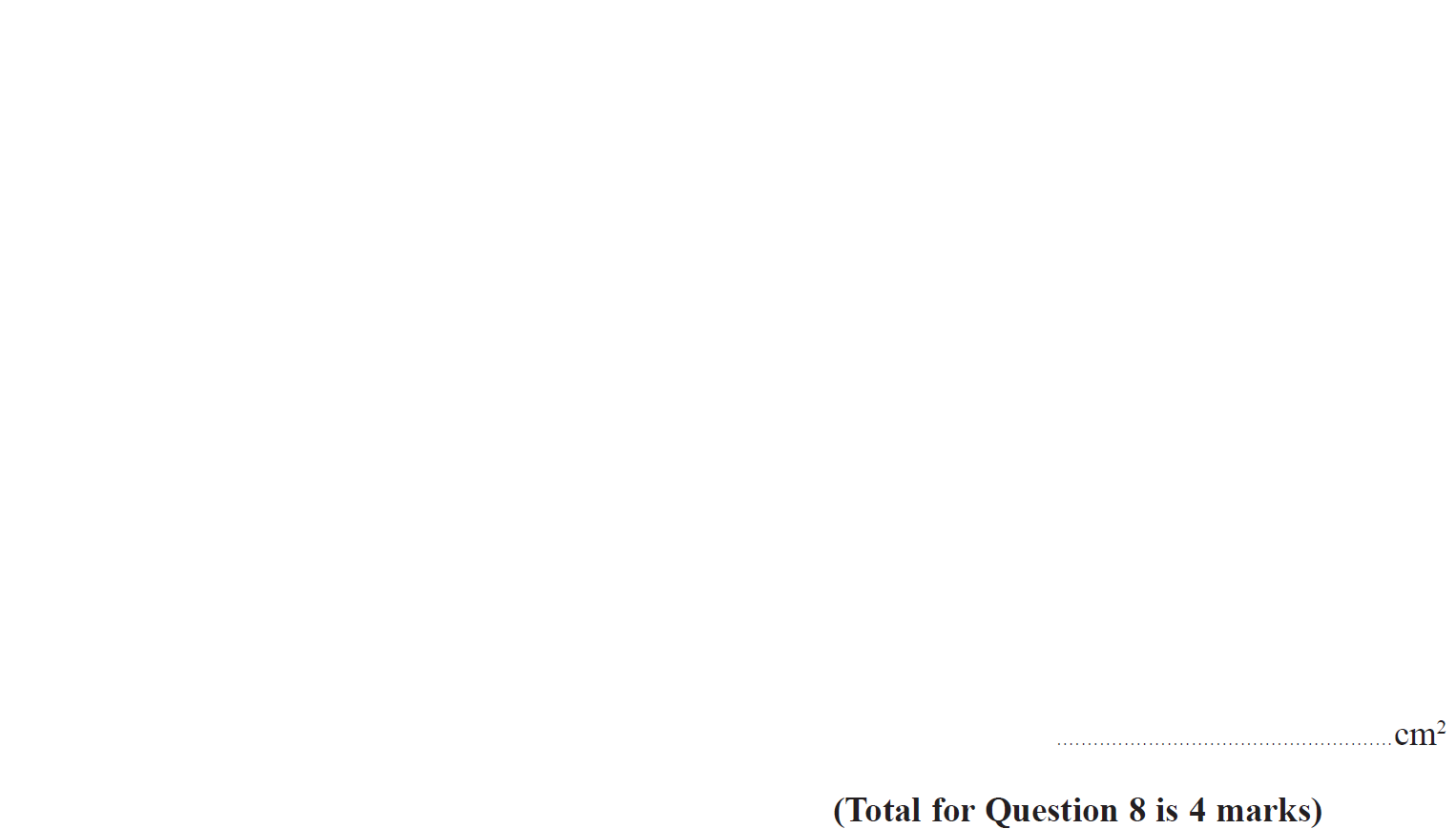 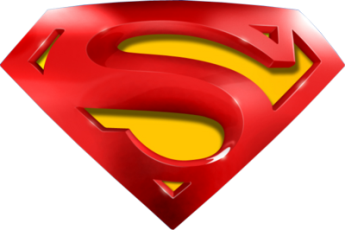 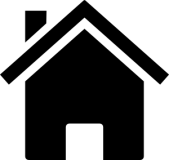 May 2018 1H Q8
Shape & Space
2D Area & Perimeter
A
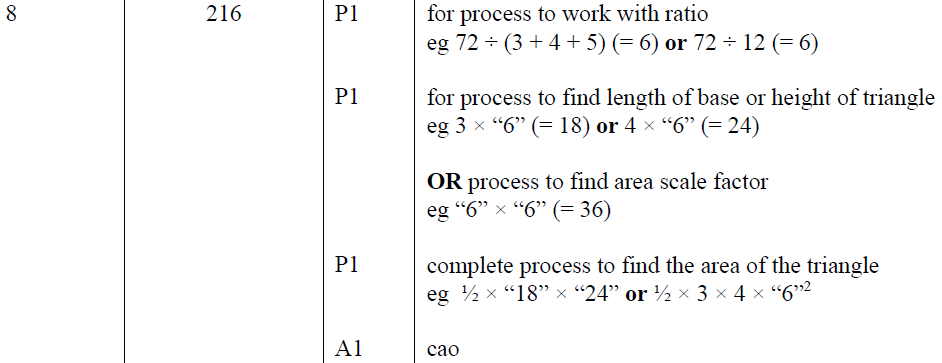 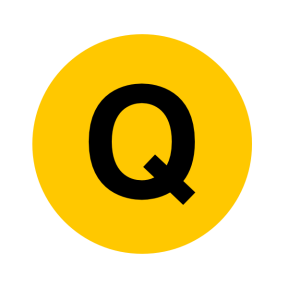 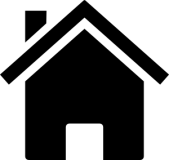 June 2018 3H Q3
Shape & Space
2D Area & Perimeter
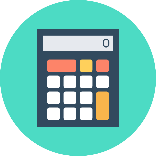 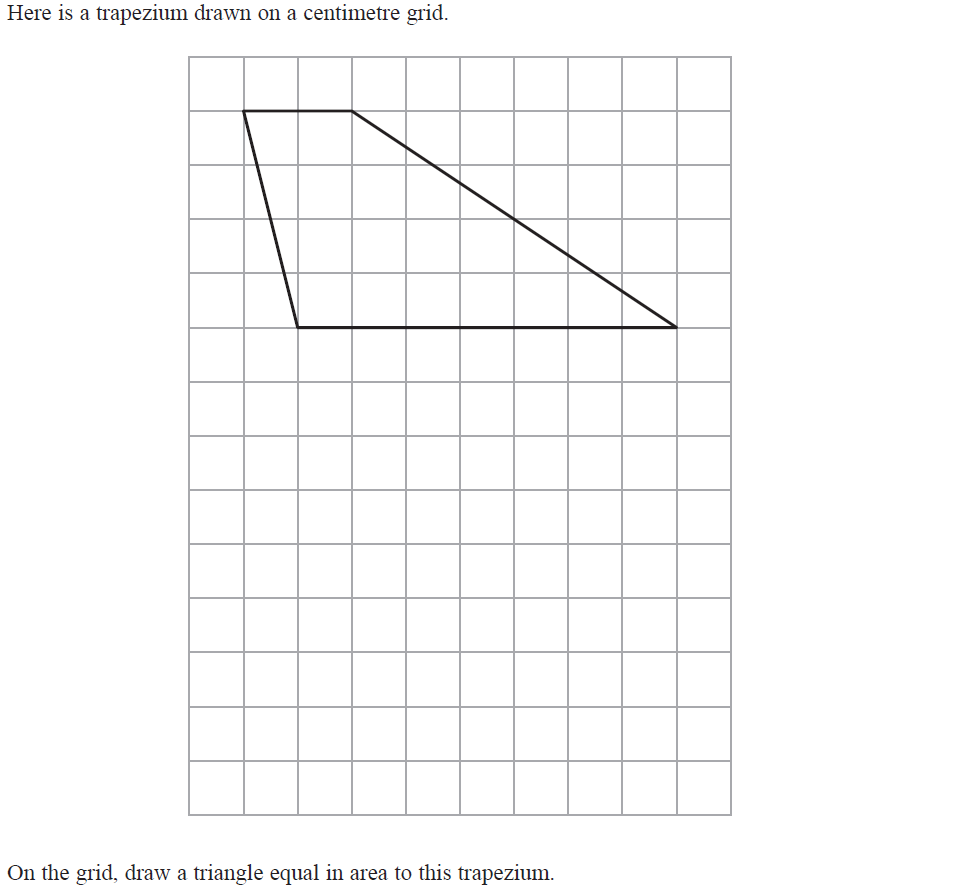 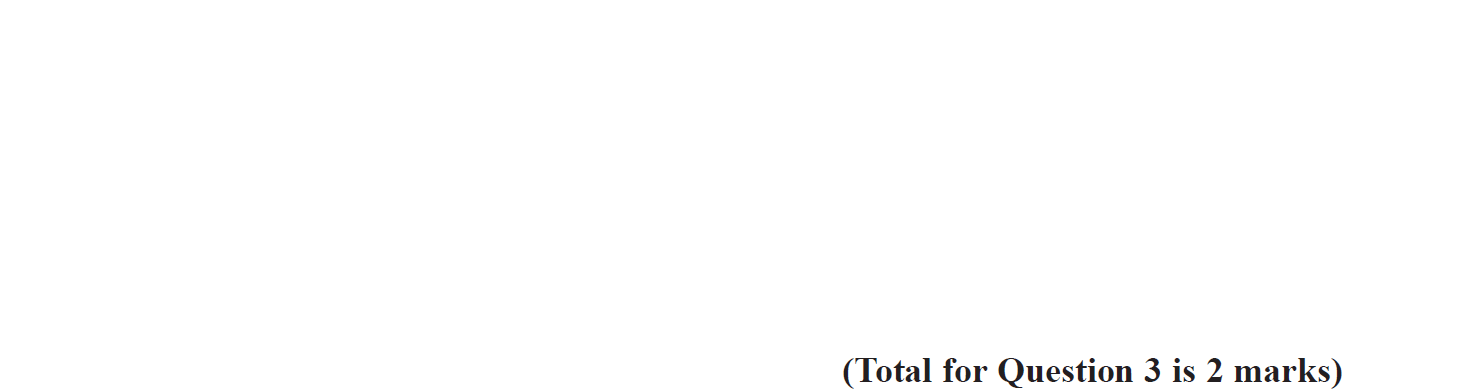 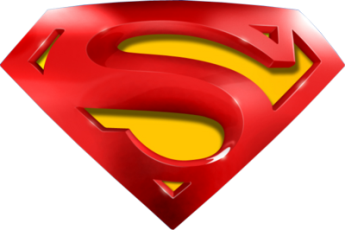 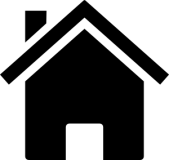 June 2018 3H Q3
Shape & Space
2D Area & Perimeter
A
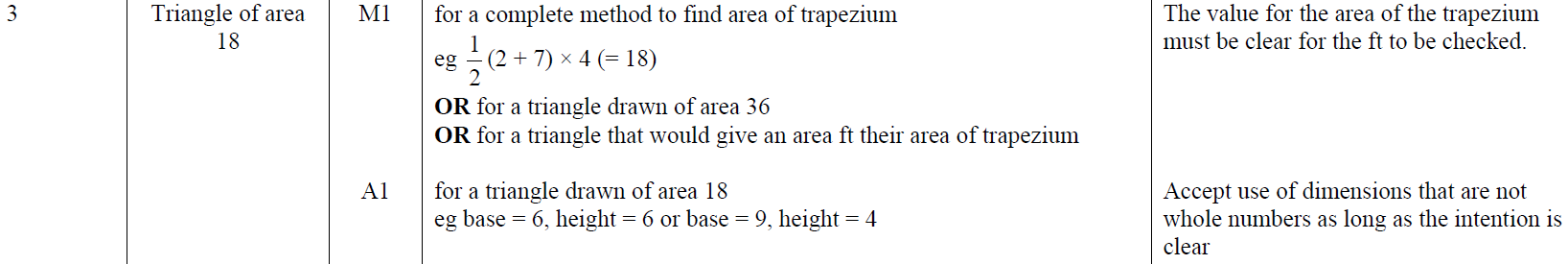 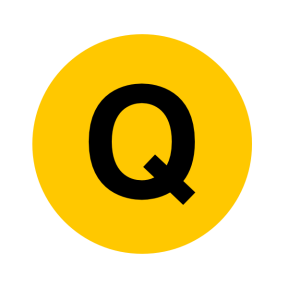 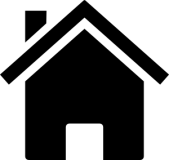 Nov 2018 2H Q5
Shape & Space
2D Area & Perimeter
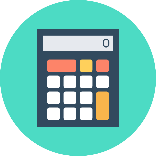 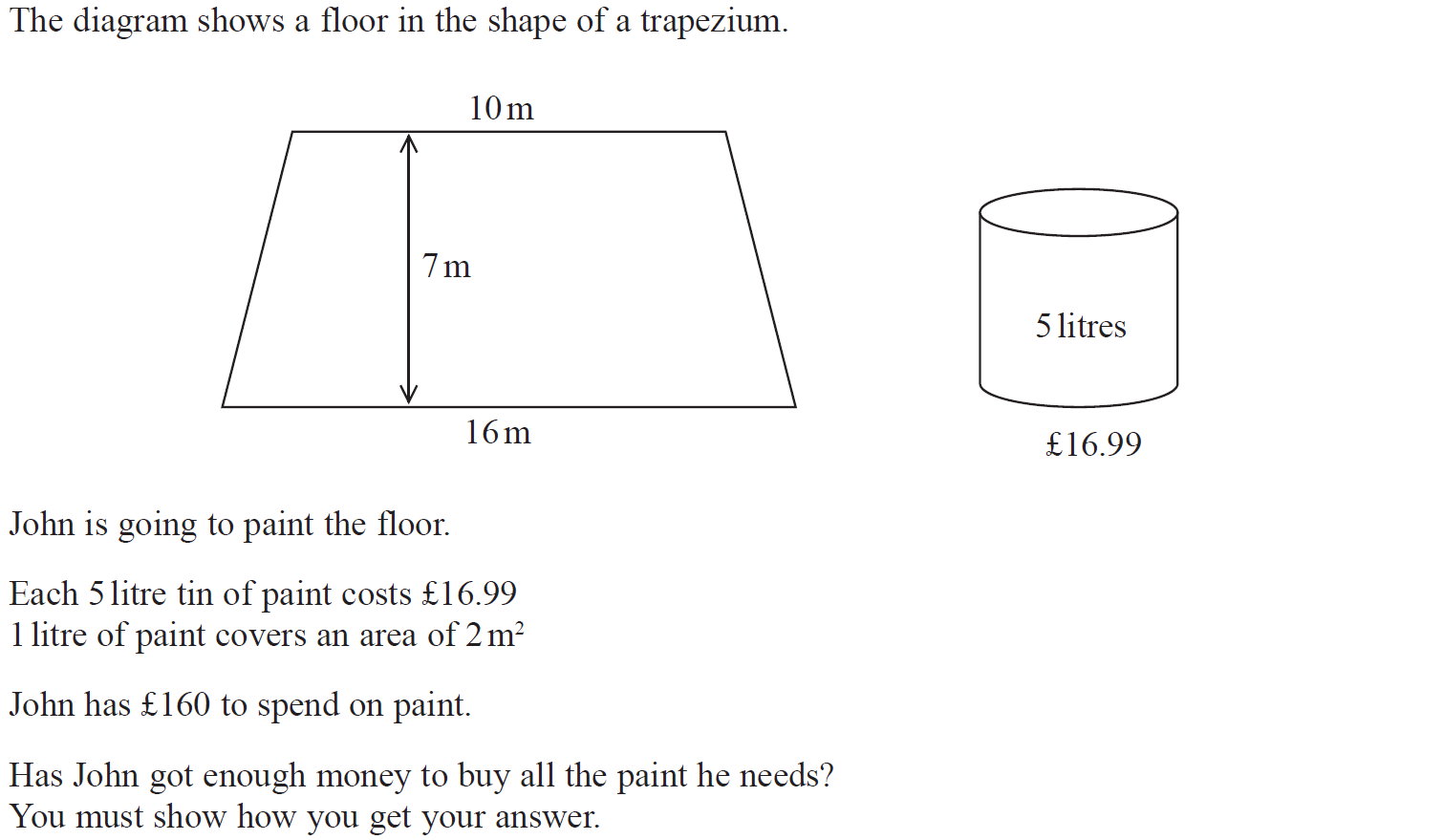 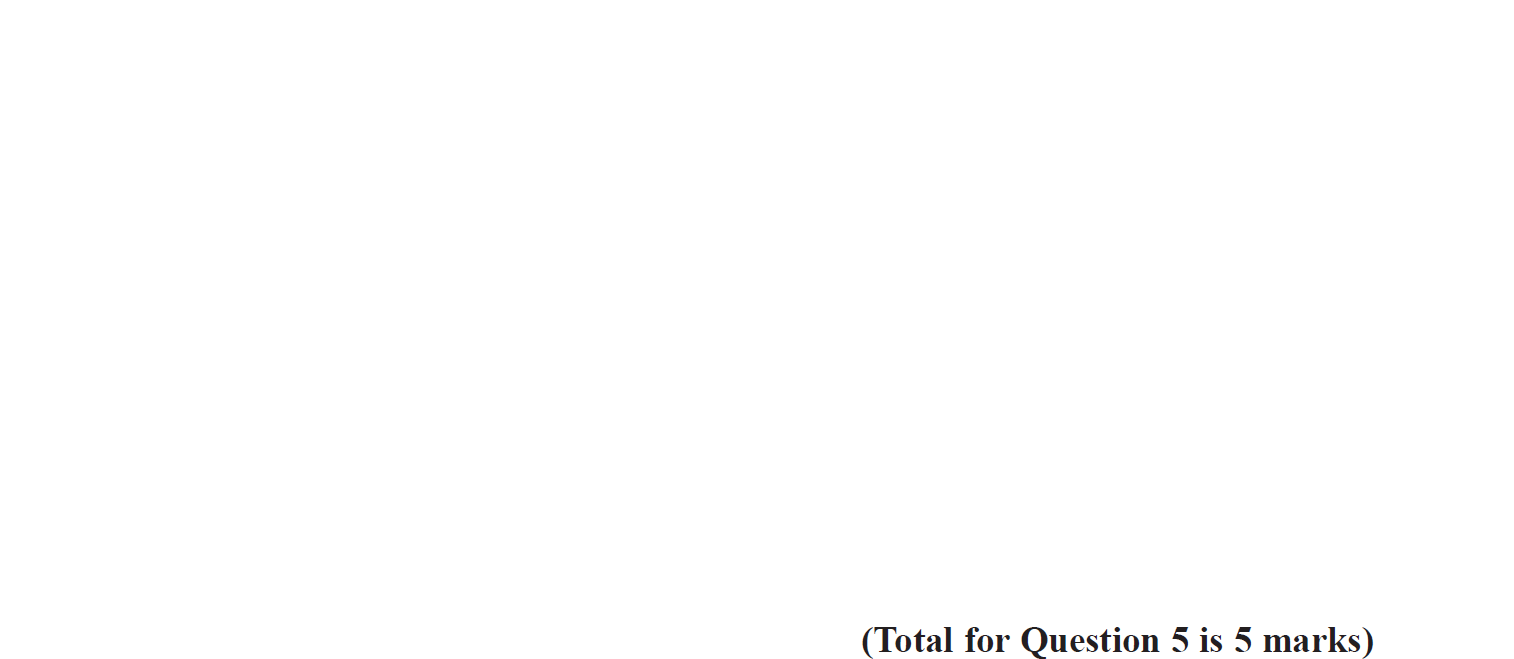 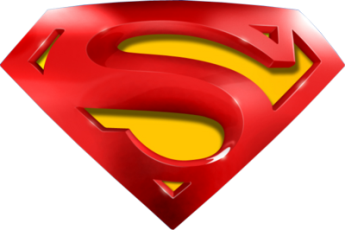 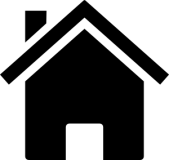 Nov 2018 2H Q5
Shape & Space
2D Area & Perimeter
A
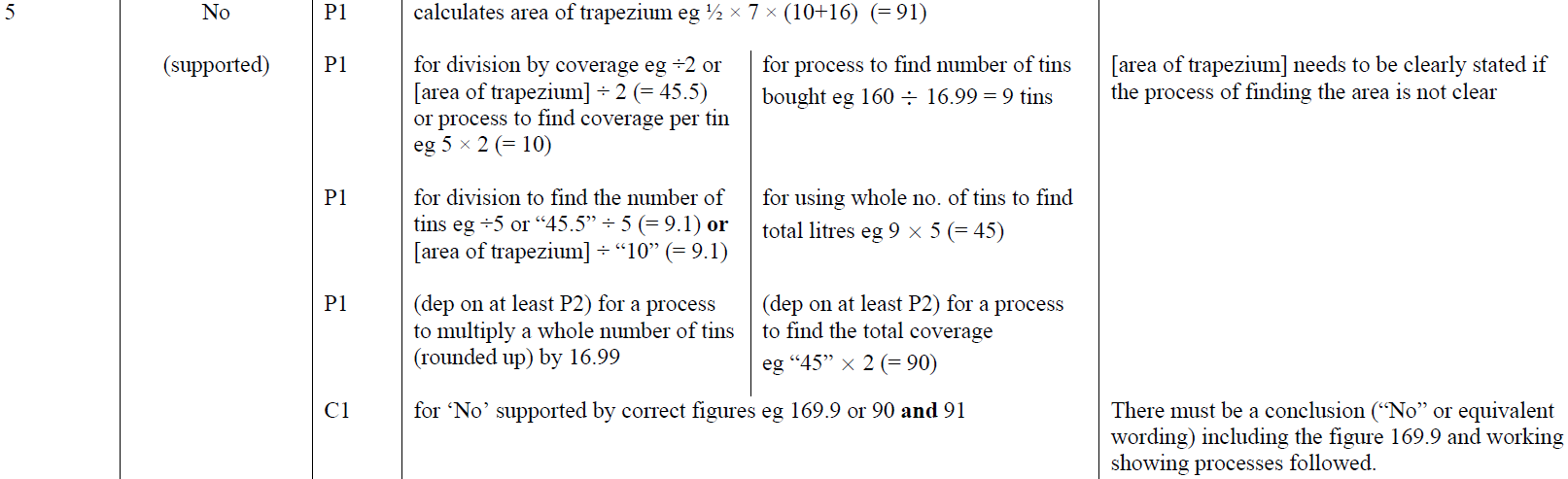 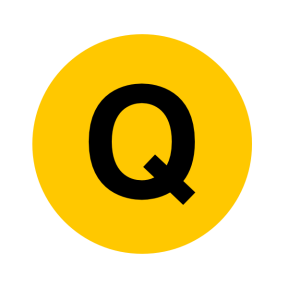 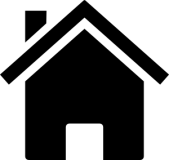 May 2019 1H Q7
Shape & Space
2D Area & Perimeter
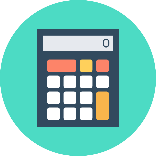 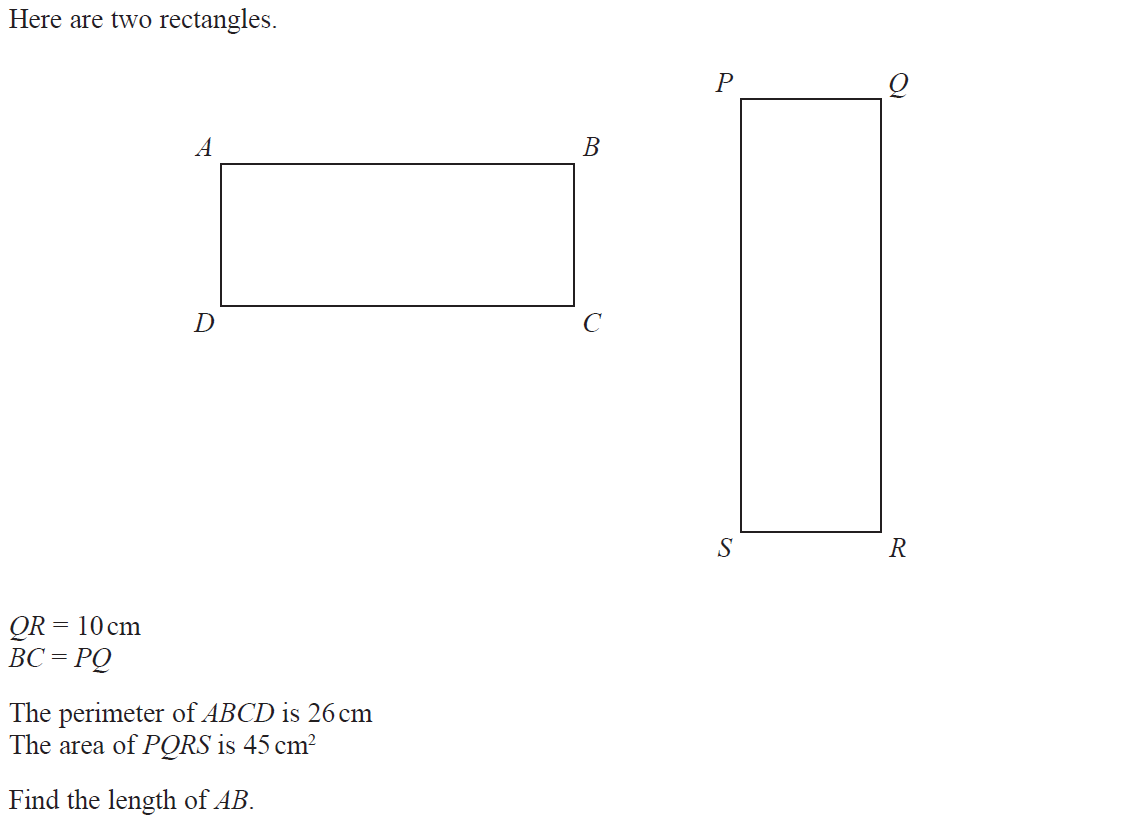 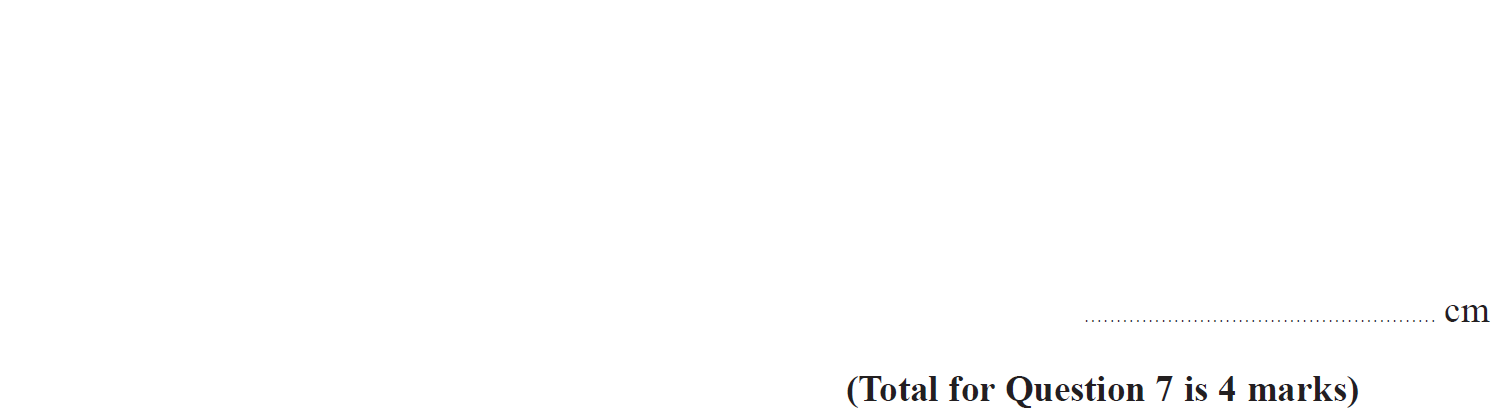 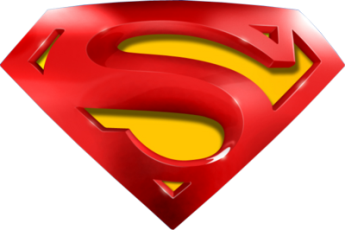 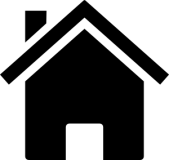 May 2019 1H Q7
Shape & Space
2D Area & Perimeter
A
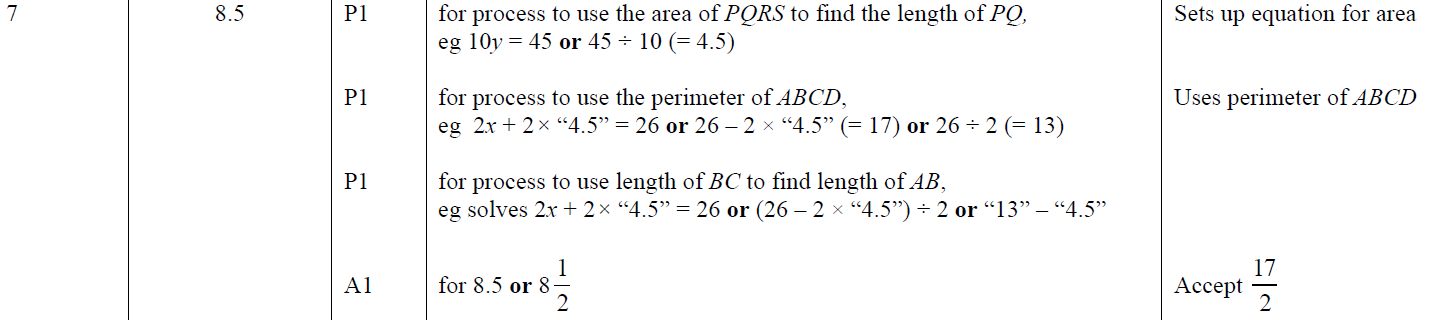 A SF
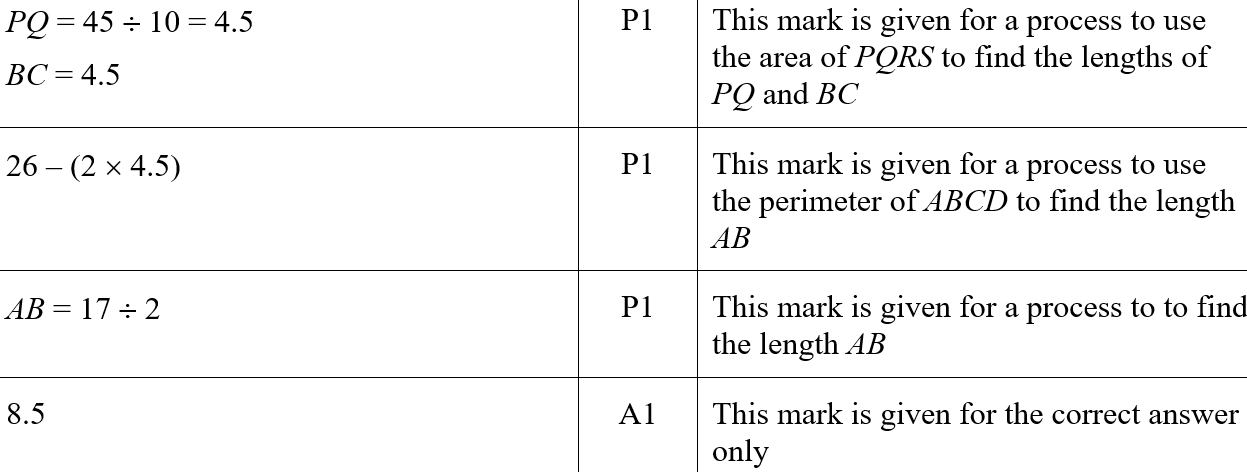 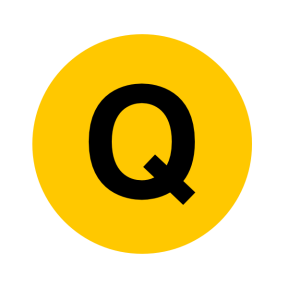 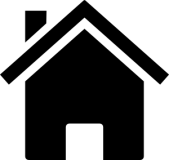 Shape & Space
Circles & Sectors
Circles & Sectors
SAM 
2H Q17
June 2017 2H Q17
Nov 2017 2H Q20
SAM 
3H Q1
June 2017 3H Q18
Nov 2018 1H Q7
Spec 1 
2H Q8
Nov 2017 1H Q4
Nov 2018 2H Q13
Spec 2 
2H Q7
Nov 2017 2H Q3
Nov 2018 3H Q16
Spec 2 
3H Q16
Nov 2017 2H Q11
June 2019 2H Q12
Drawing and Using Graphs
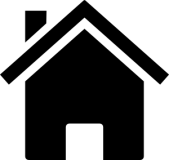 Sectors
See also:
Prisms
Volume & Surface Area
SAM 2H Q17
Shape & Space
Circles & Sectors
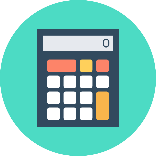 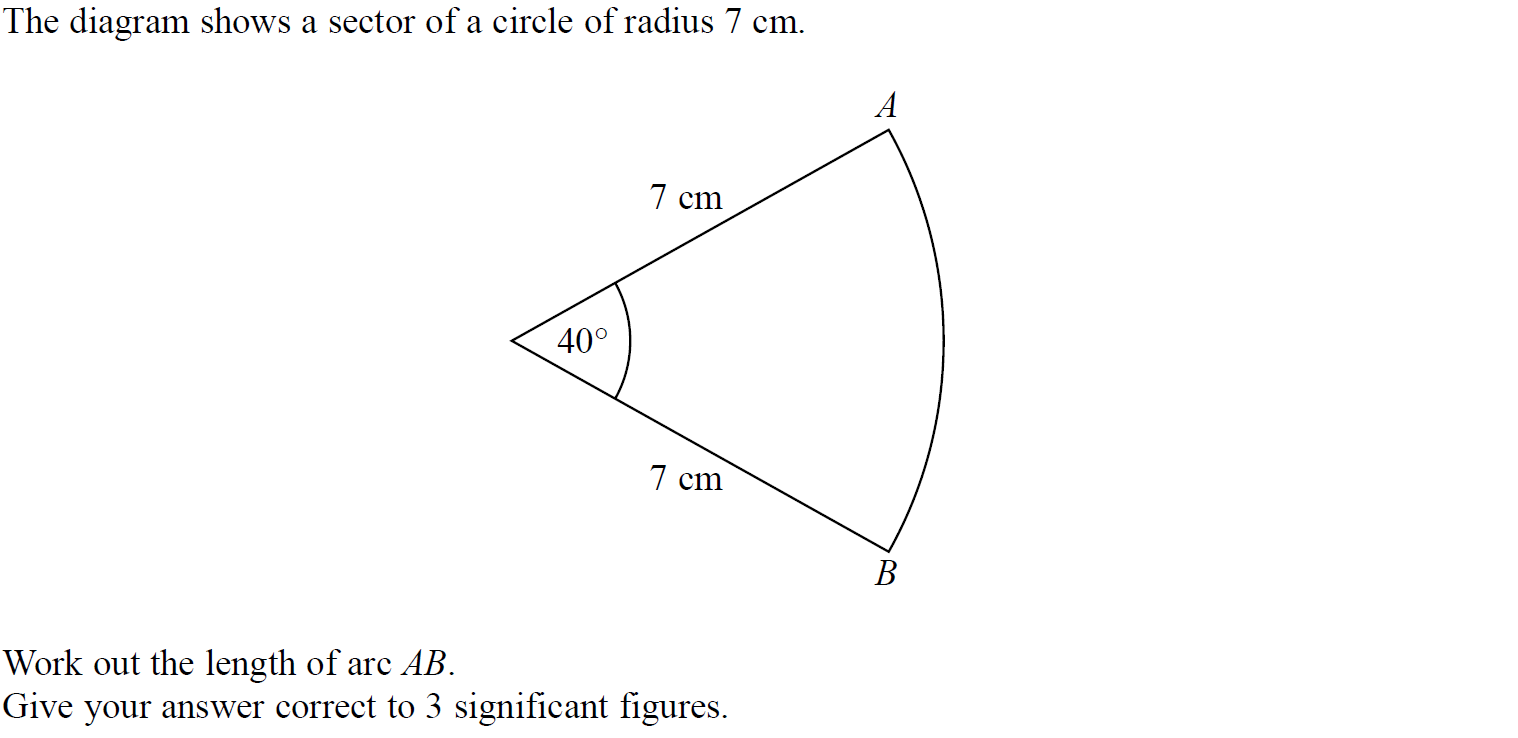 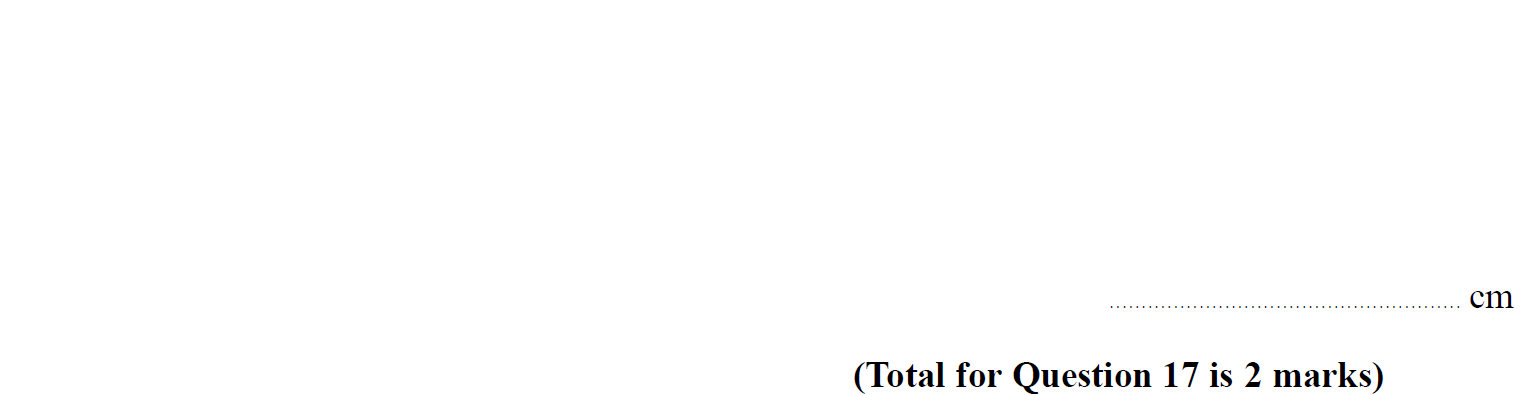 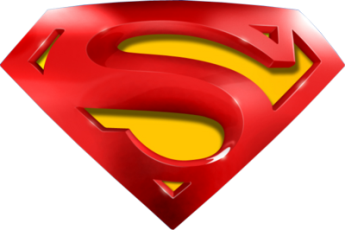 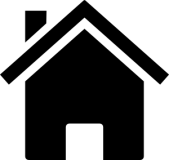 SAM 2H Q17
Shape & Space
Circles & Sectors
A
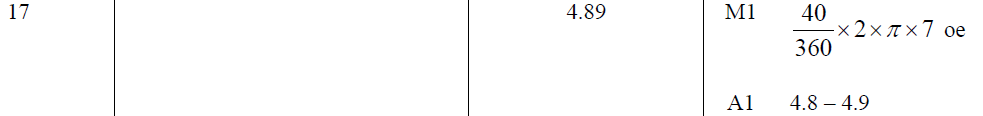 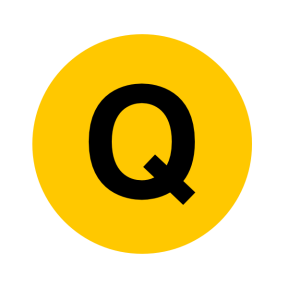 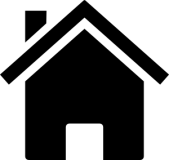 SAM 3H Q1
Shape & Space
Circles & Sectors
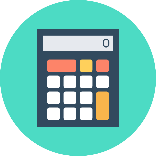 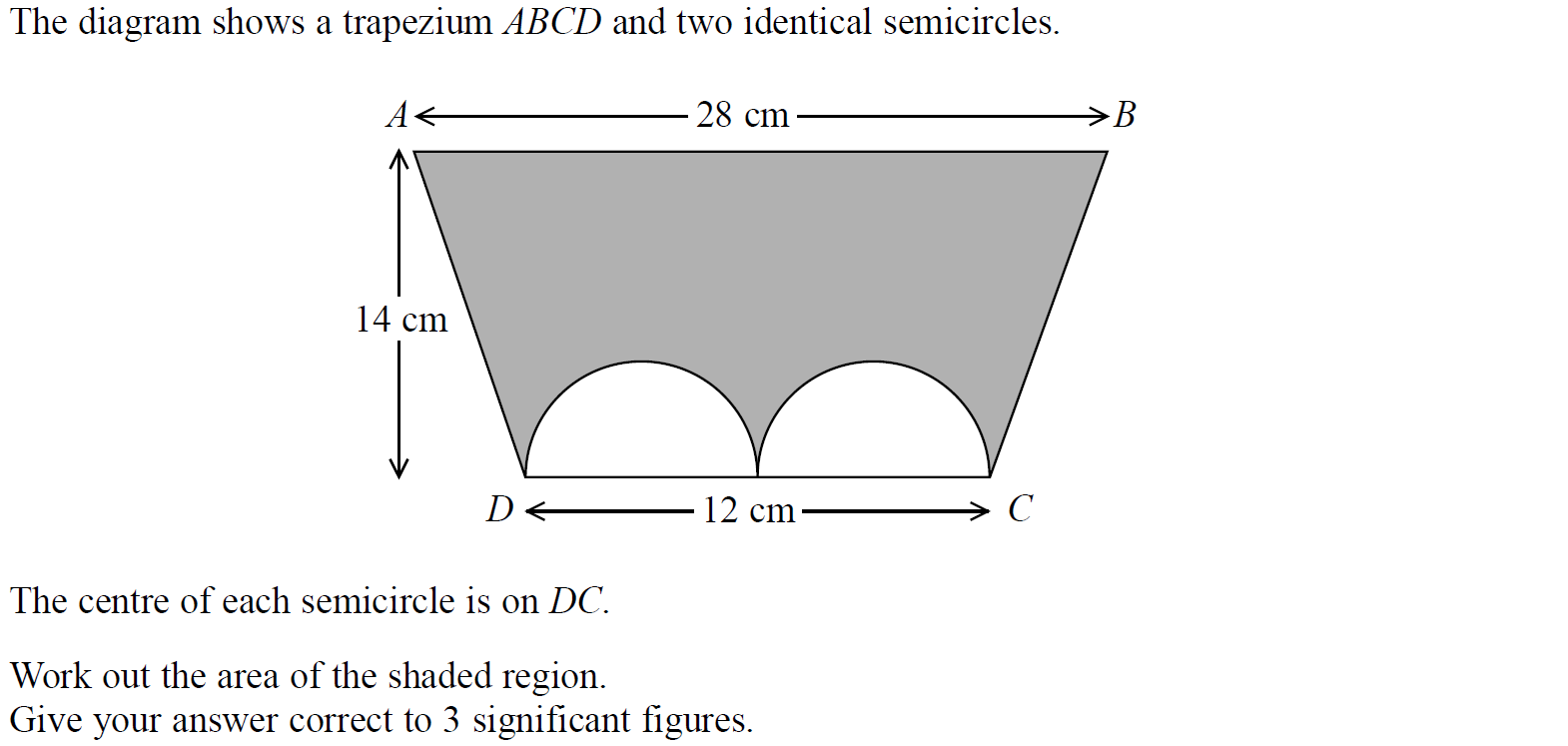 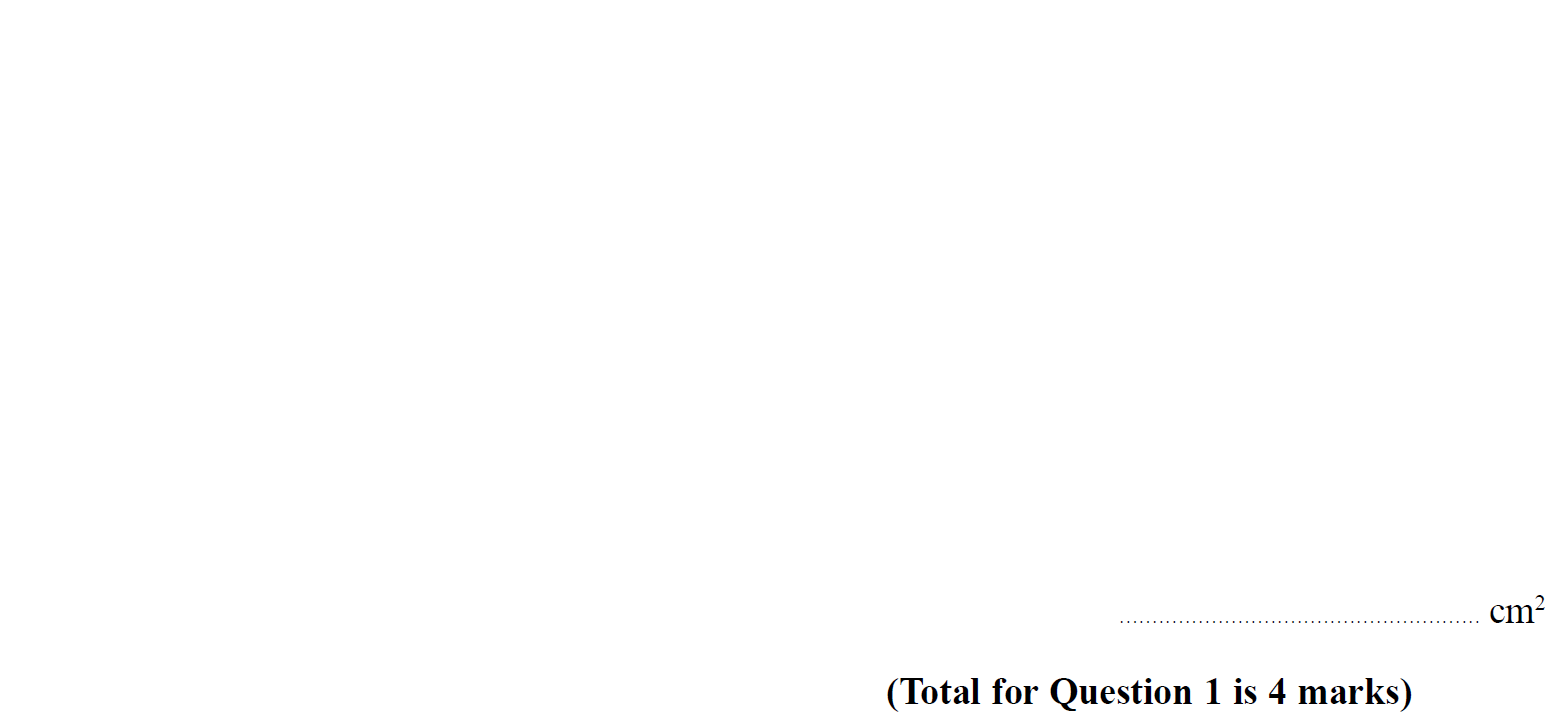 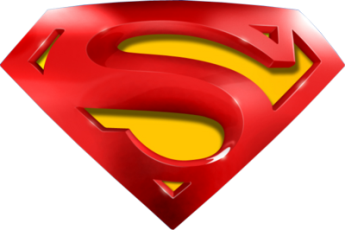 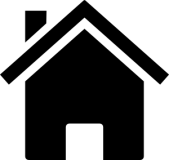 SAM 3H Q1
Shape & Space
Circles & Sectors
A
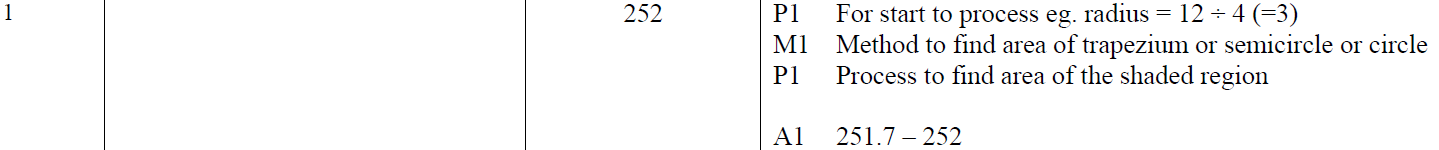 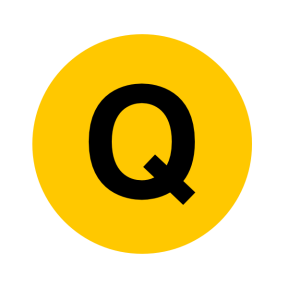 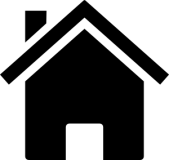 Specimen Set 1 2H Q8
Shape & Space
Circles & Sectors
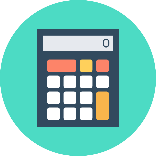 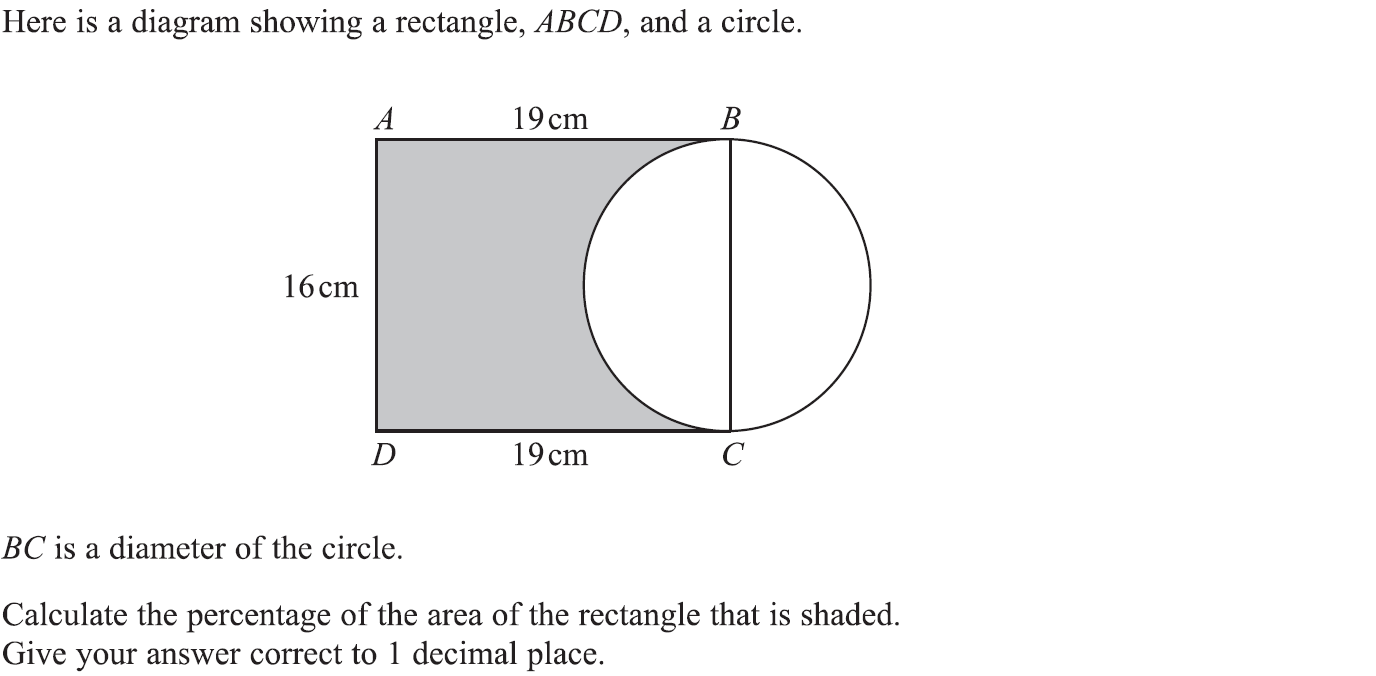 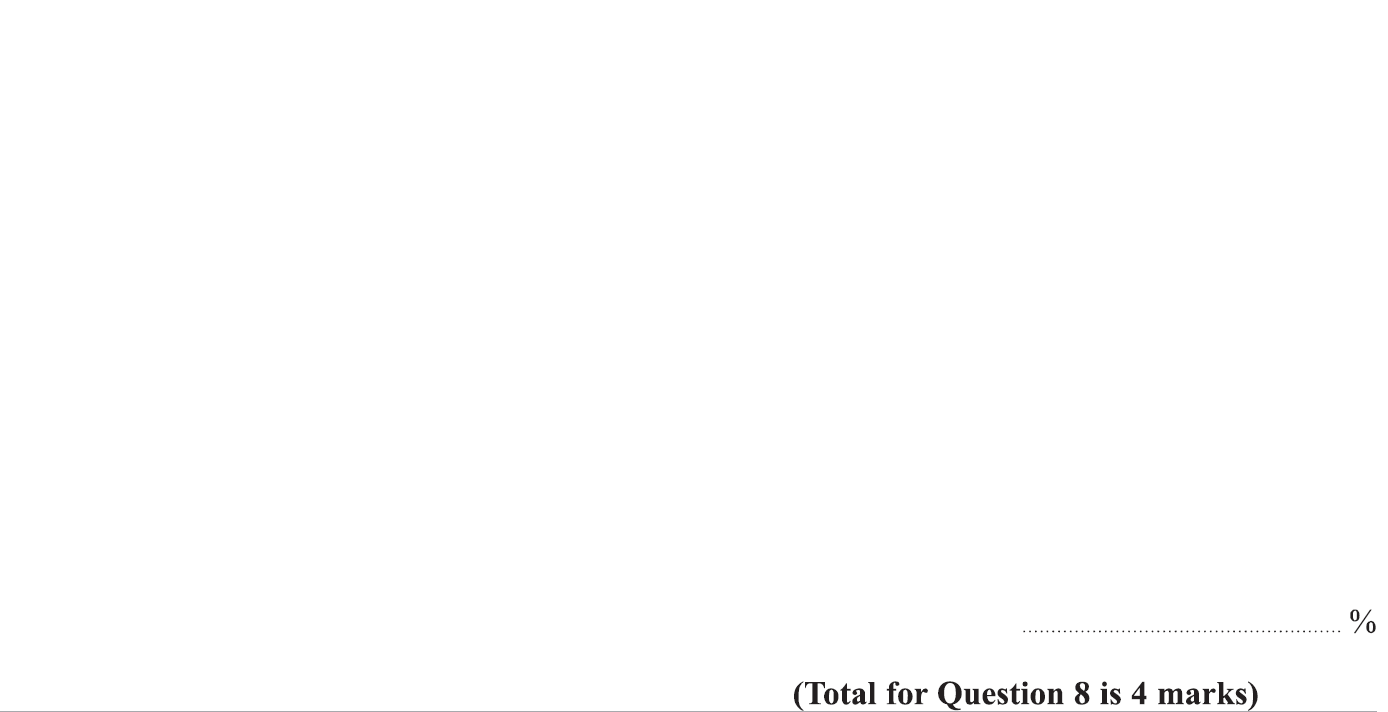 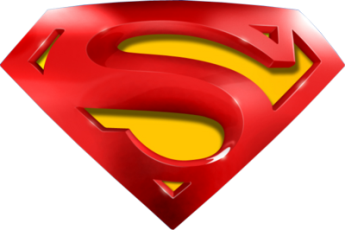 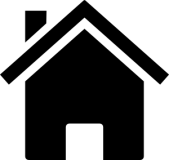 Specimen Set 1 2H Q8
Shape & Space
Circles & Sectors
A
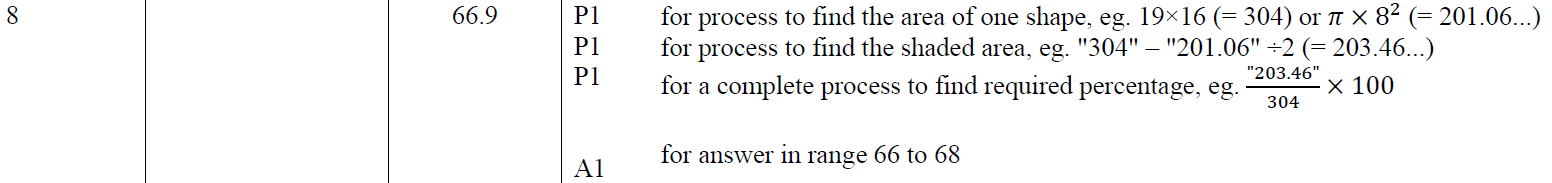 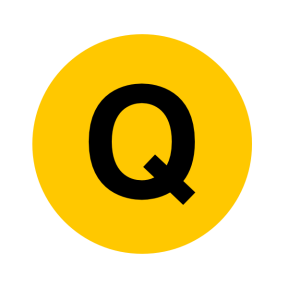 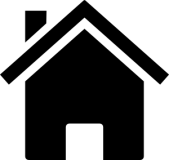 Specimen Set 2 2H Q7
Shape & Space
Circles & Sectors
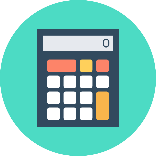 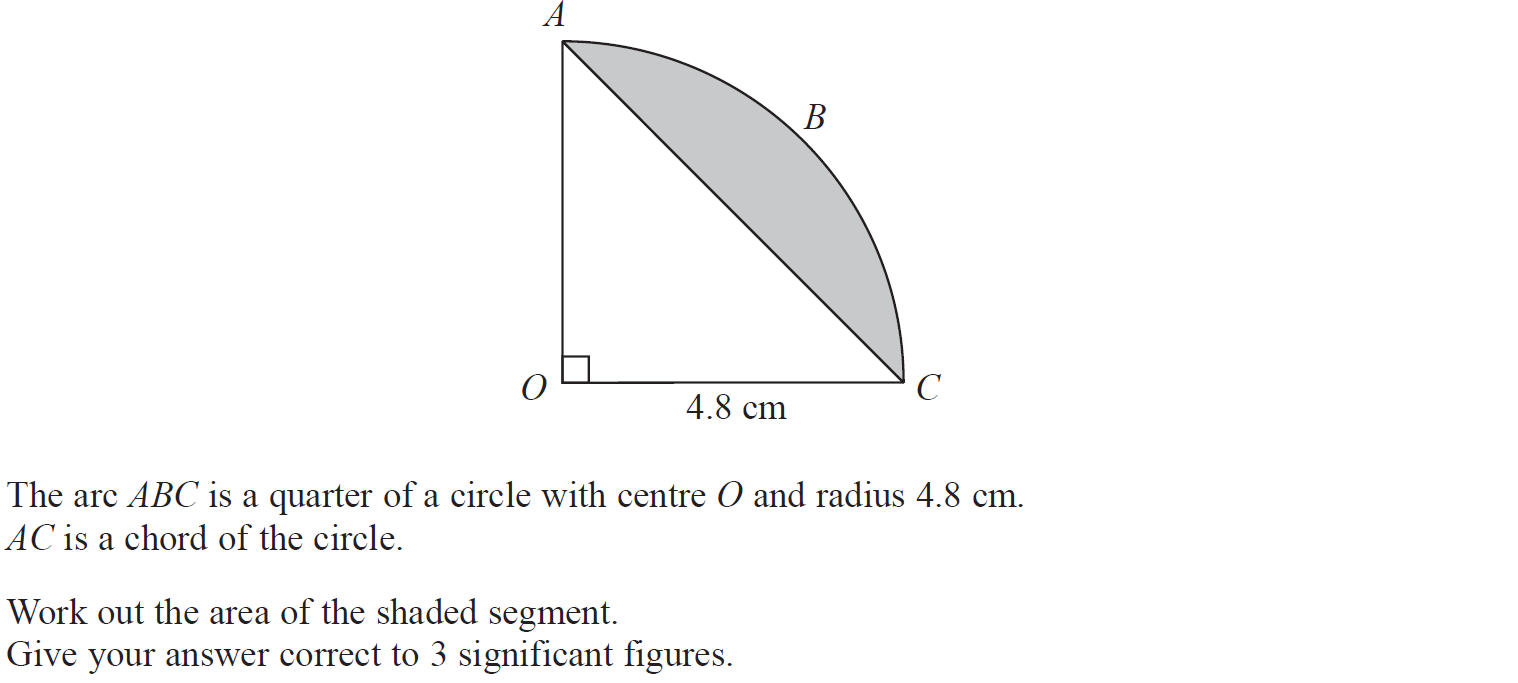 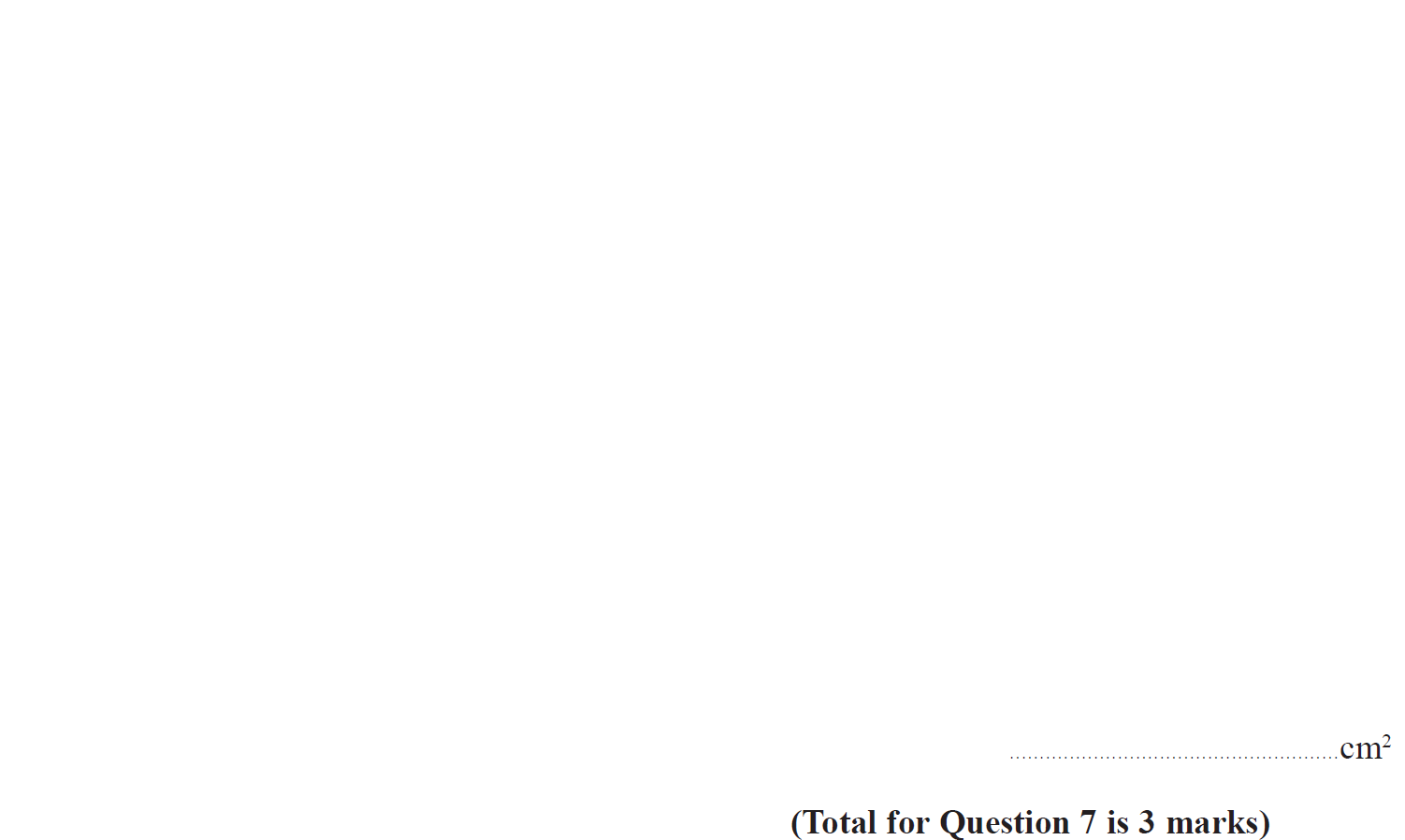 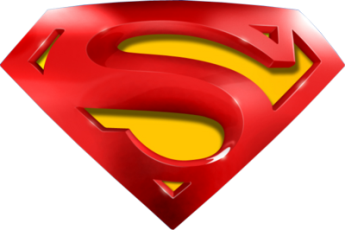 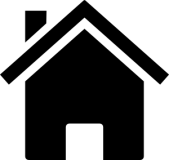 Specimen Set 2 2H Q7
Shape & Space
Circles & Sectors
A
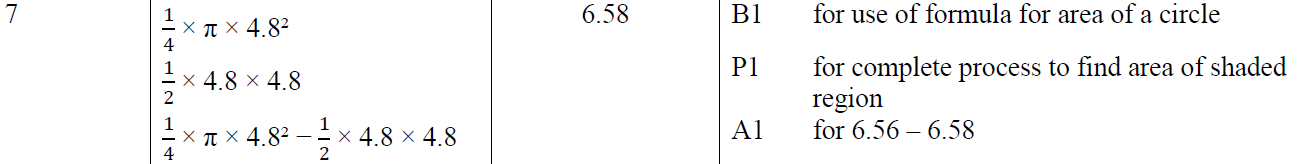 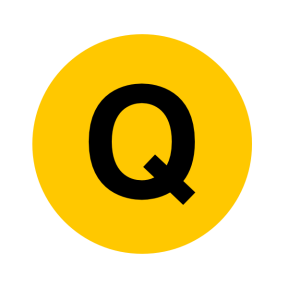 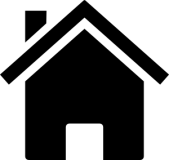 Specimen Set 2 3H Q16
Shape & Space
Circles & Sectors
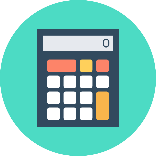 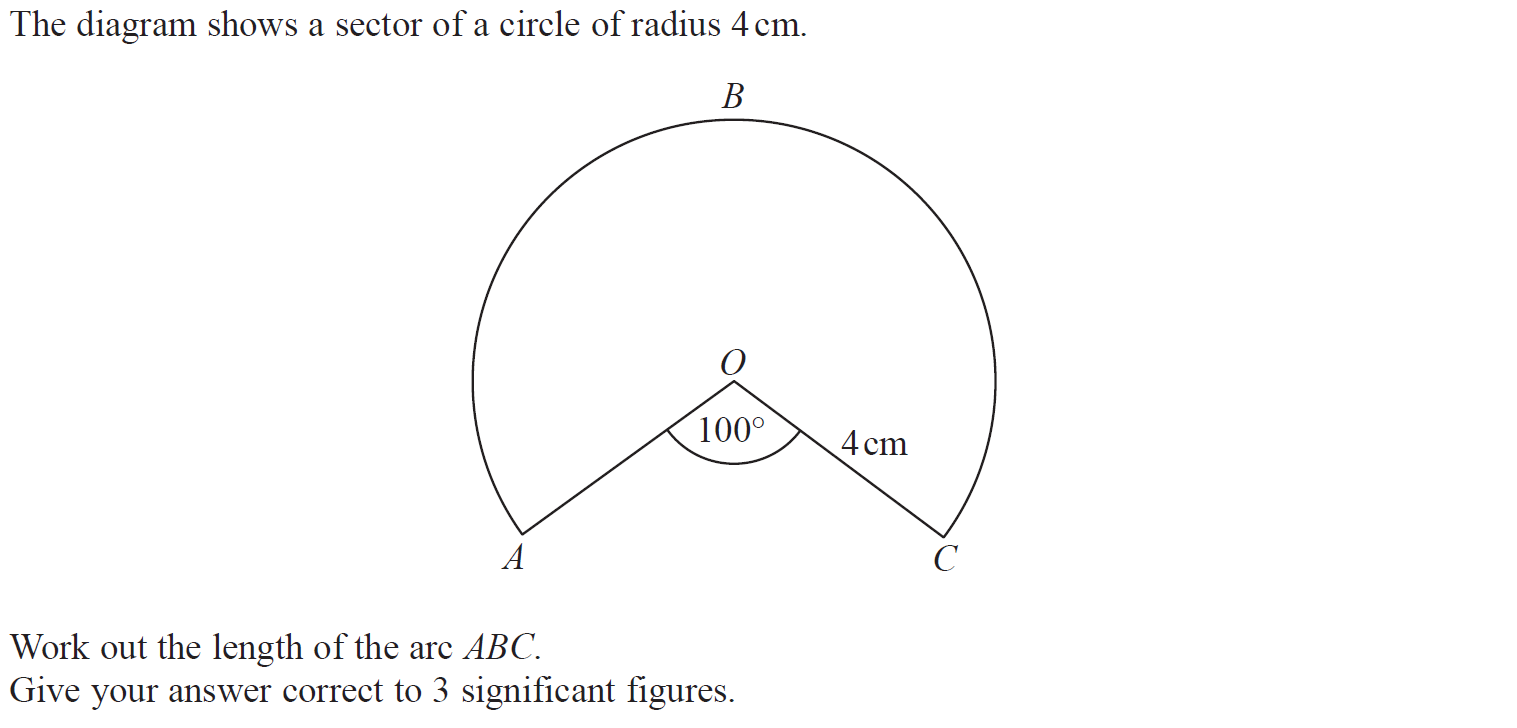 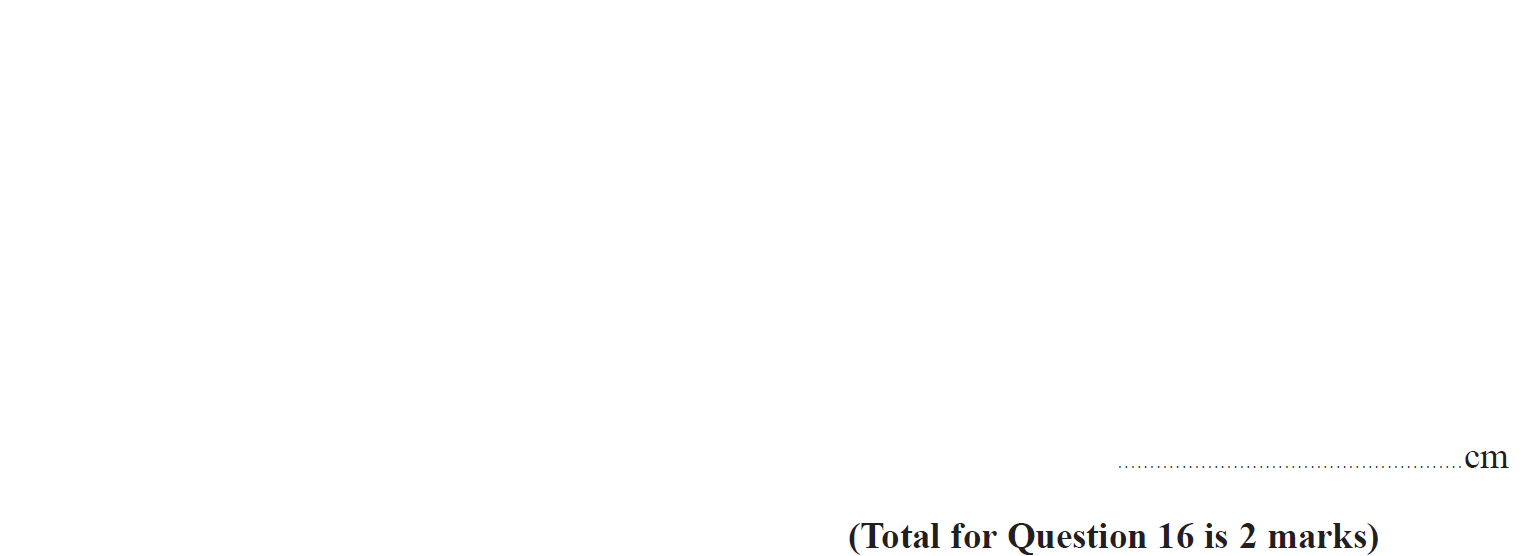 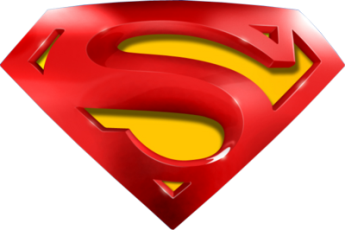 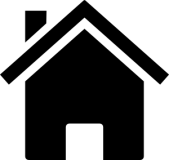 Specimen Set 2 3H Q16
Shape & Space
Circles & Sectors
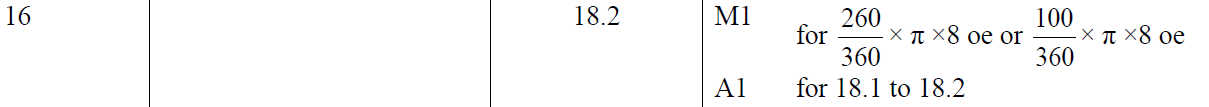 A
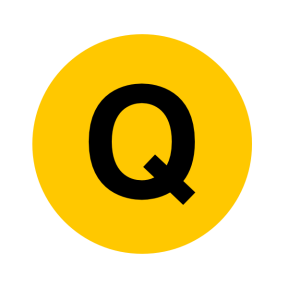 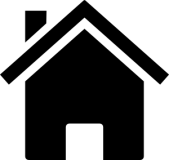 June 2017 2H Q17
Shape & Space
Circles & Sectors
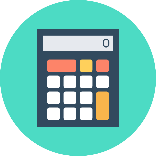 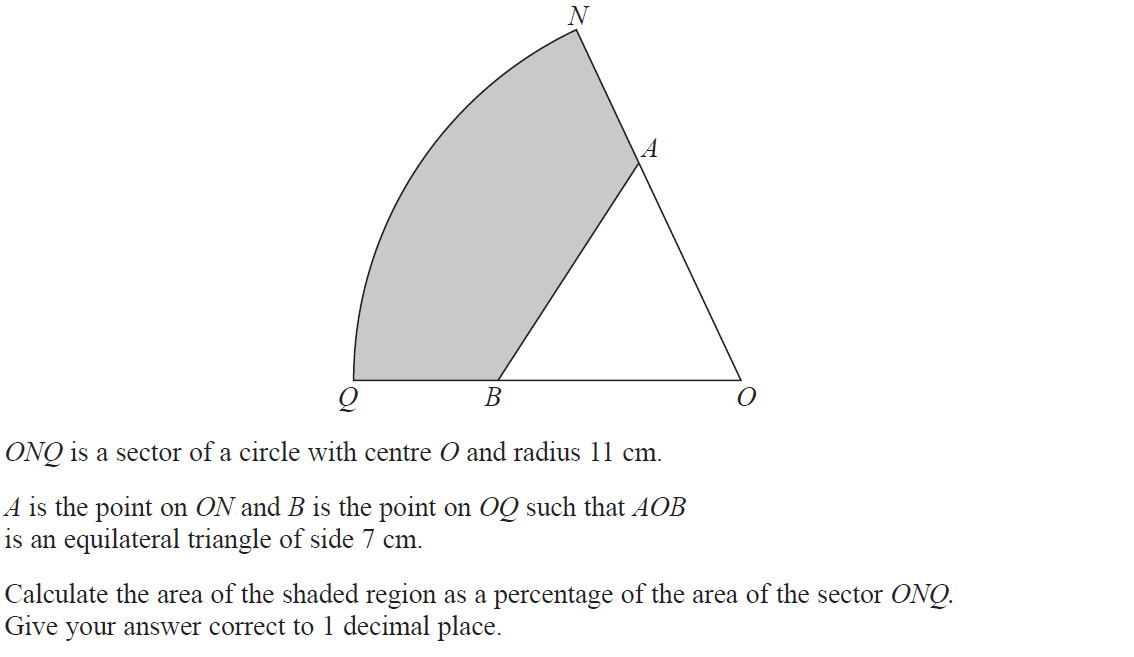 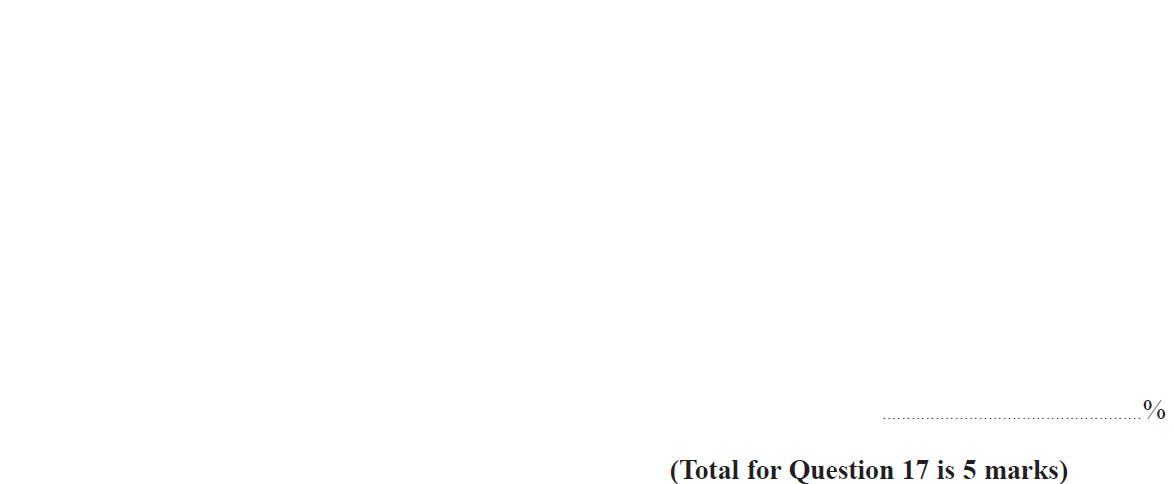 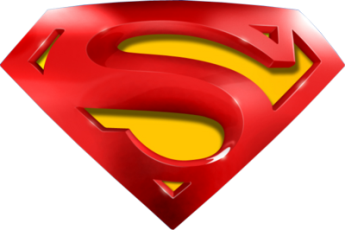 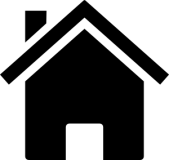 June 2017 2H Q17
Shape & Space
Circles & Sectors
A
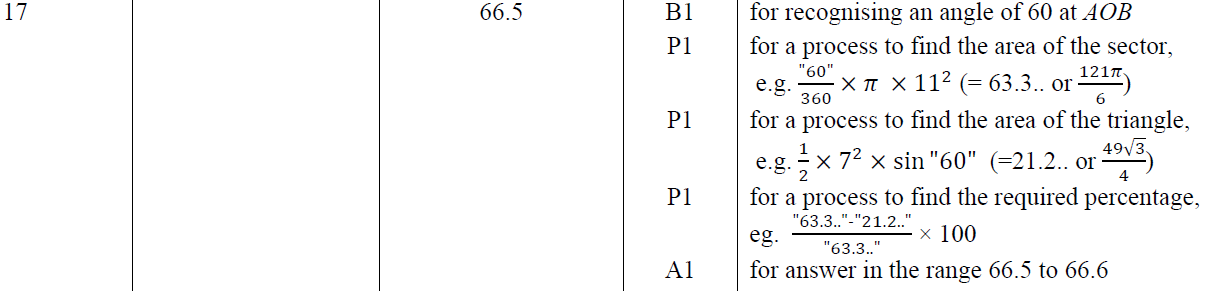 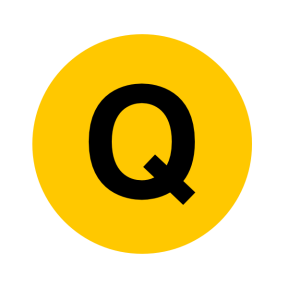 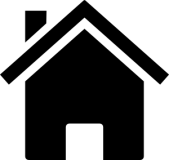 June 2017 3H Q18
Shape & Space
Circles & Sectors
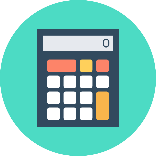 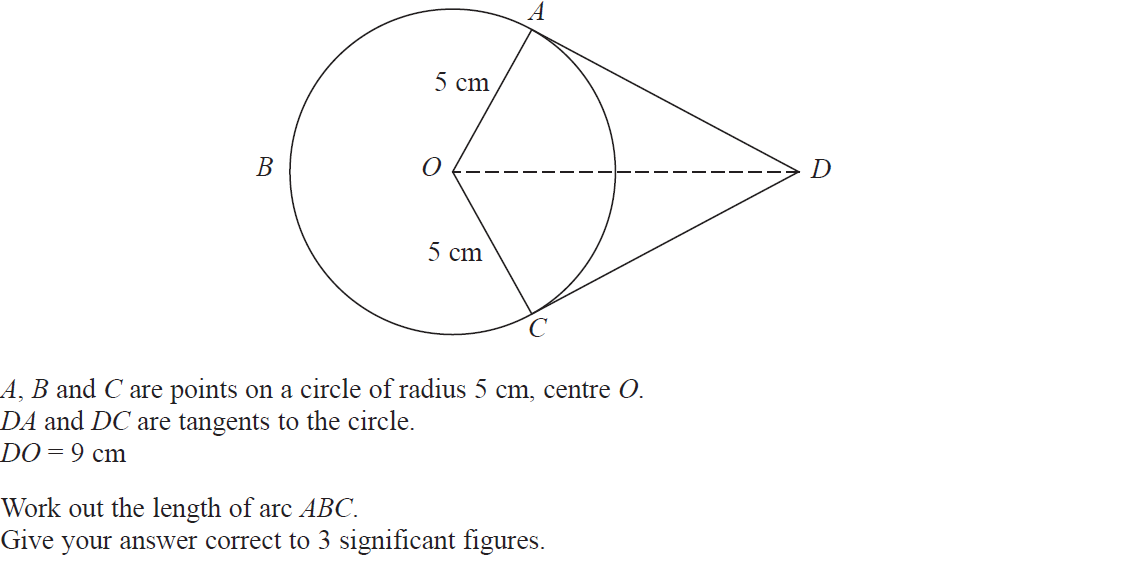 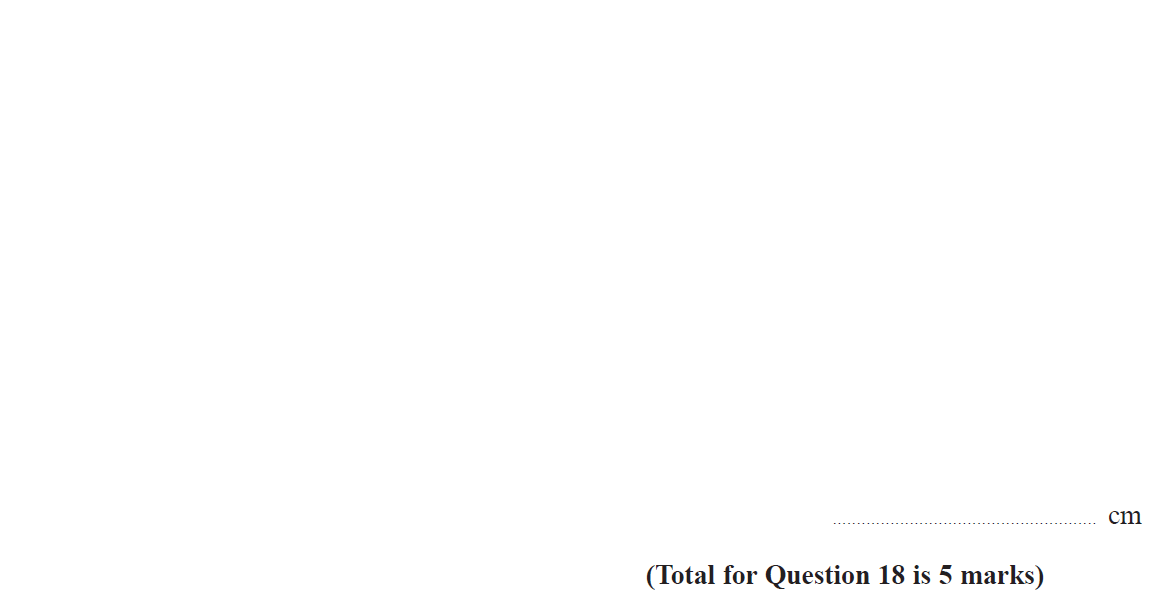 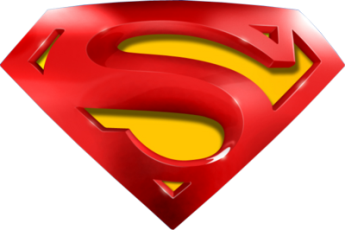 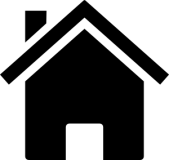 June 2017 3H Q18
Shape & Space
Circles & Sectors
A
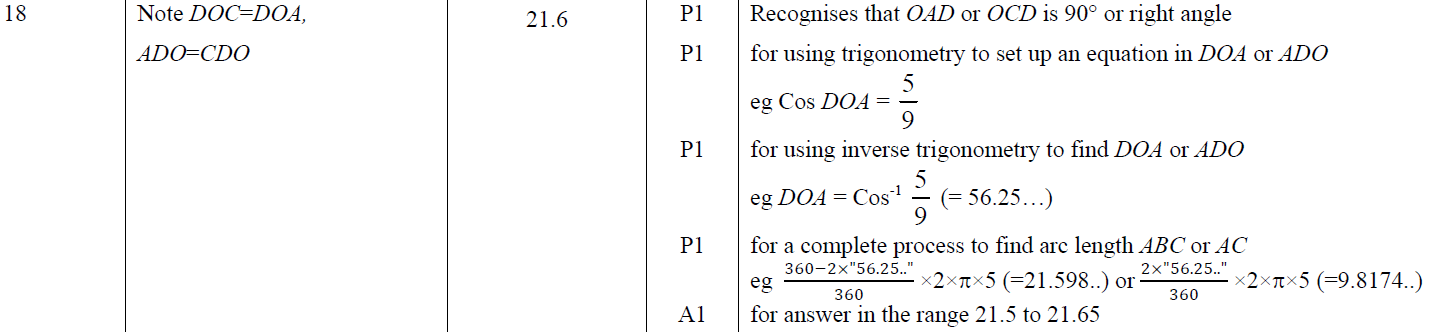 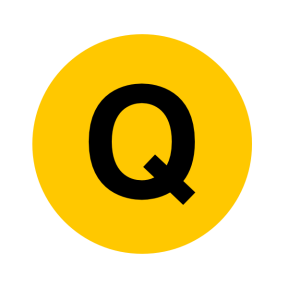 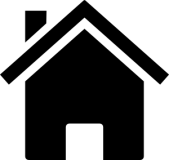 Nov 2017 1H Q4
Shape & Space
Circles & Sectors
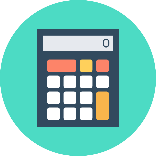 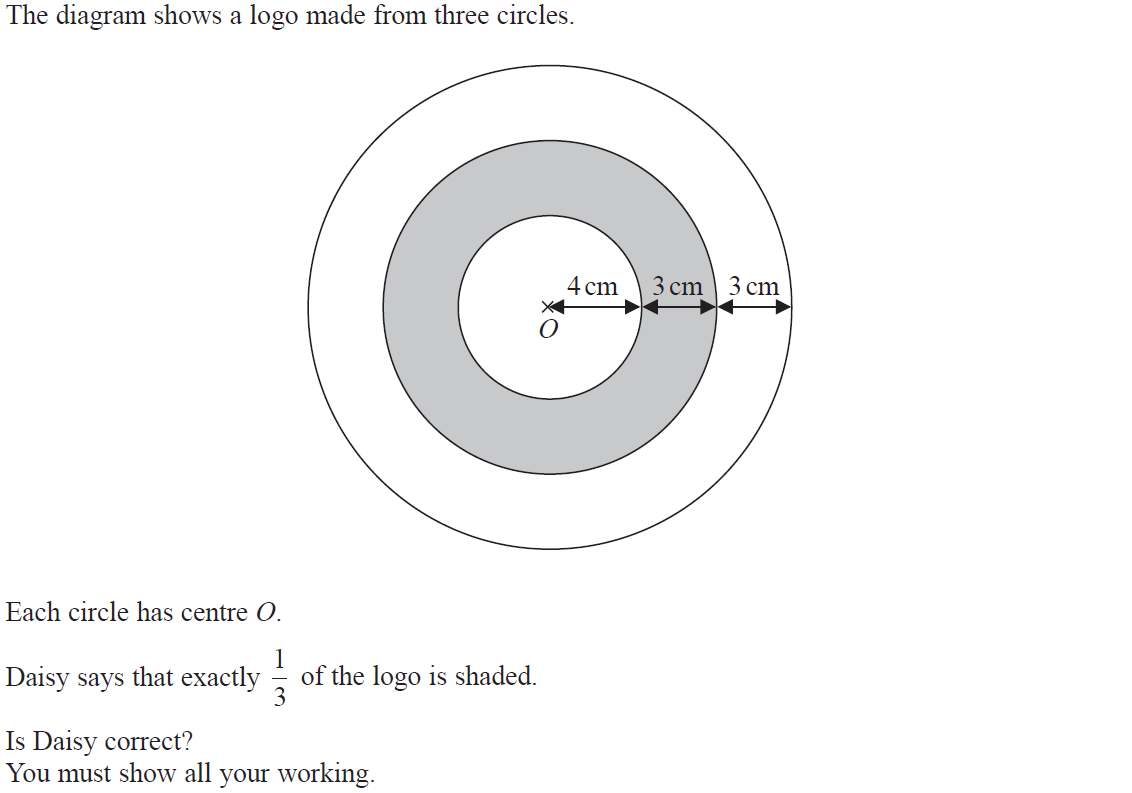 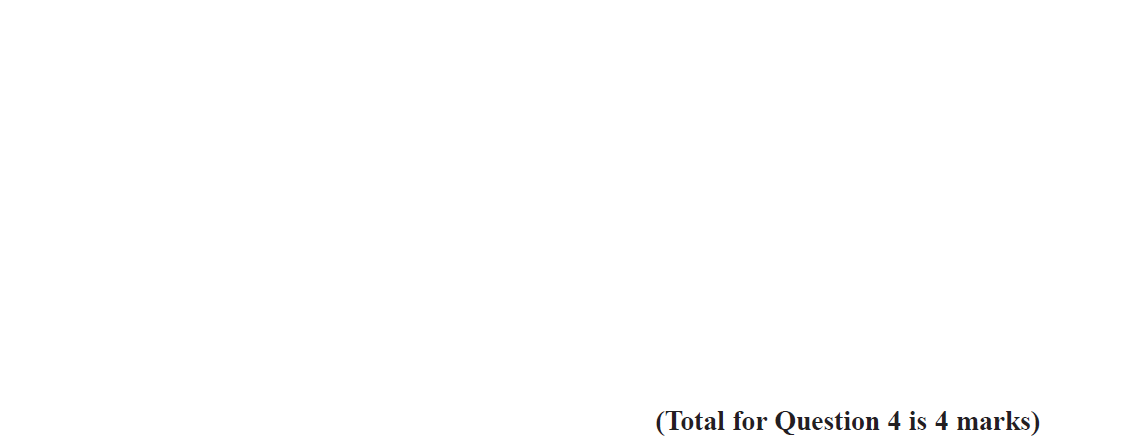 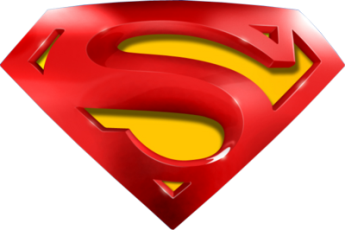 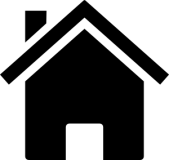 Nov 2017 1H Q4
Shape & Space
Circles & Sectors
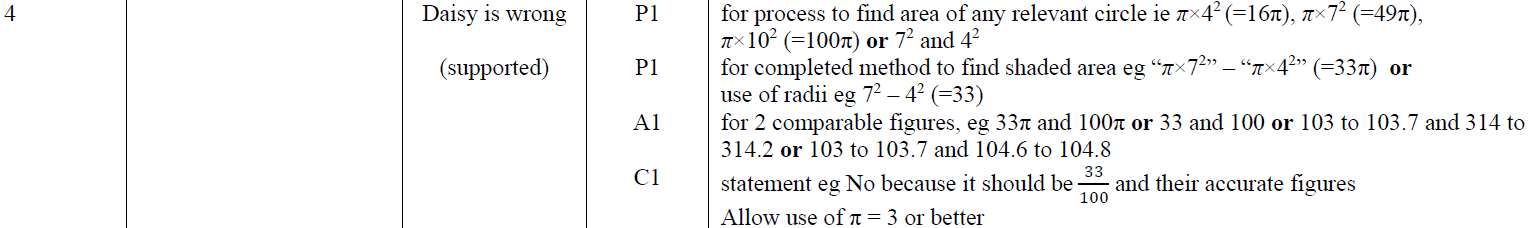 A
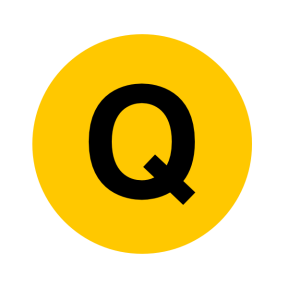 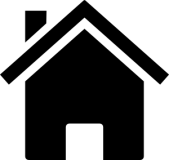 Nov 2017 2H Q3
Shape & Space
Circles & Sectors
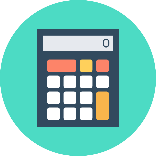 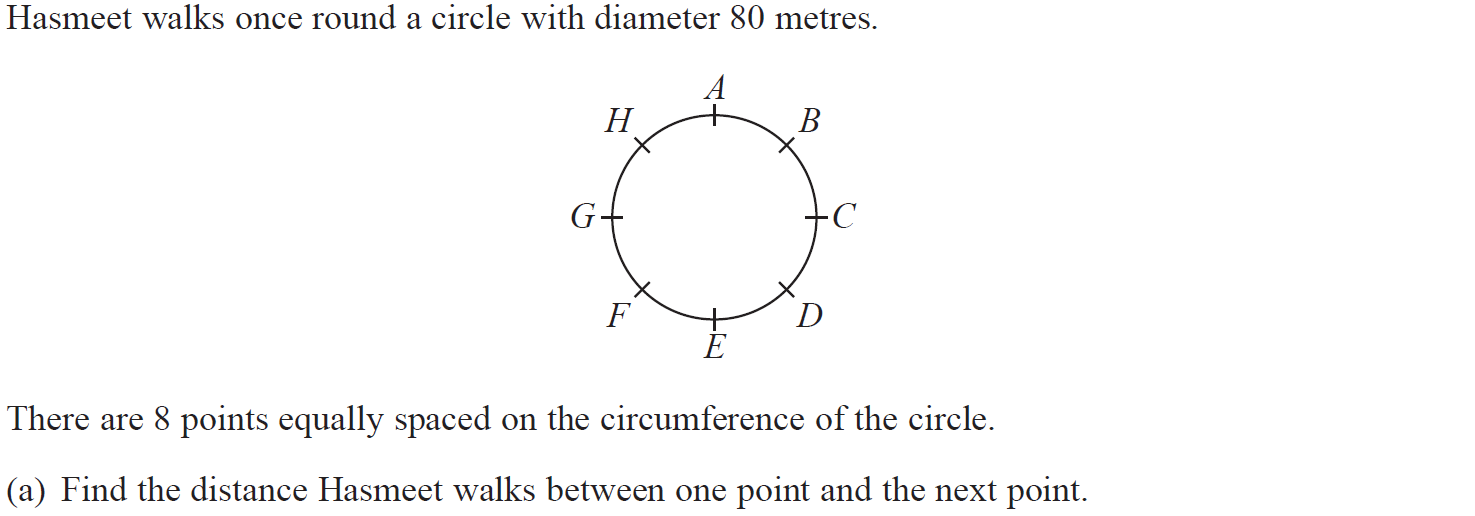 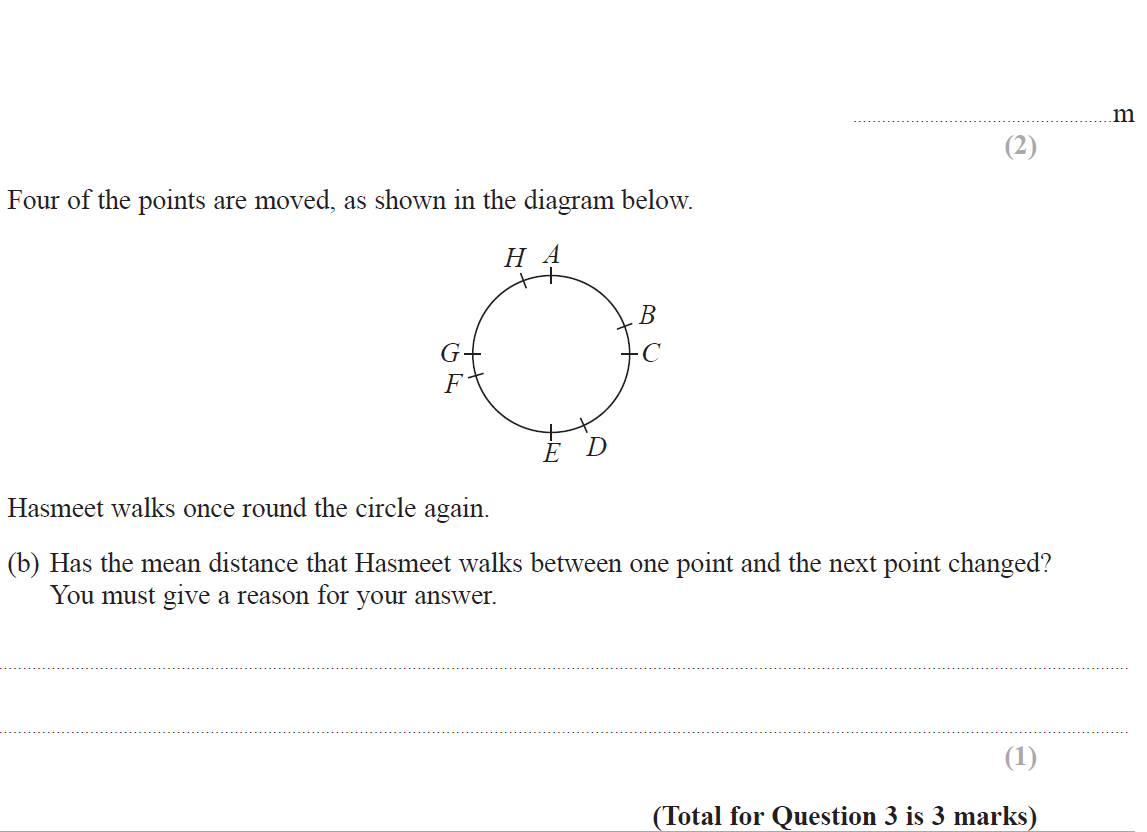 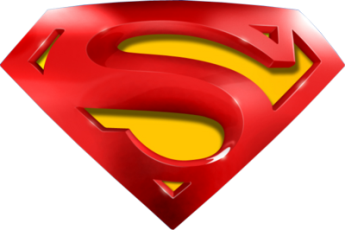 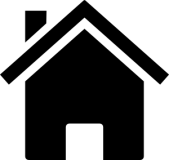 Nov 2017 2H Q3
Shape & Space
Circles & Sectors
A
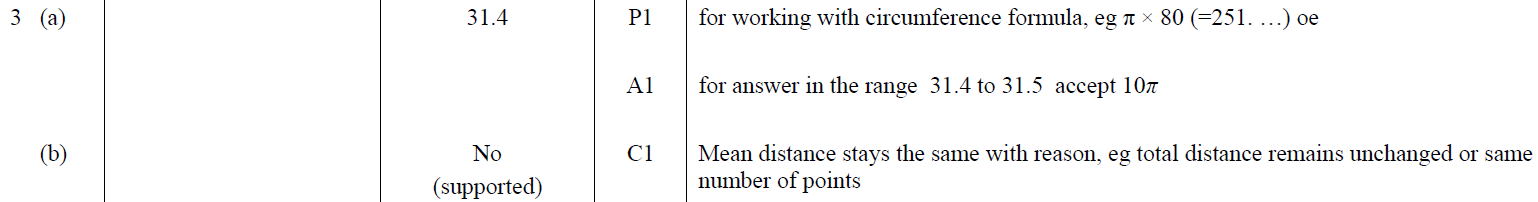 B
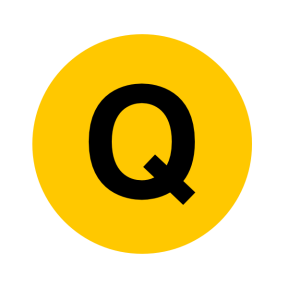 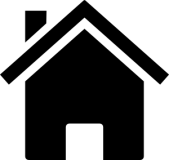 Nov 2017 2H Q11
Shape & Space
Circles & Sectors
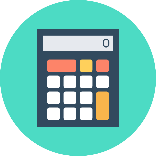 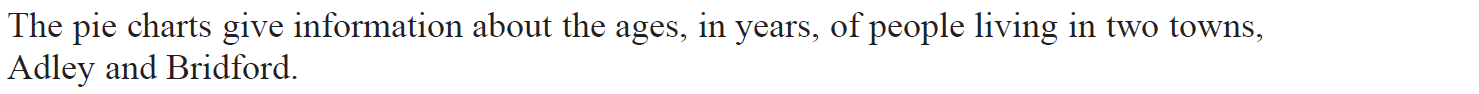 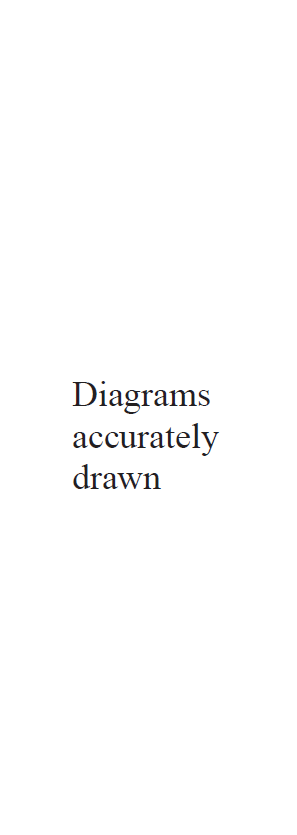 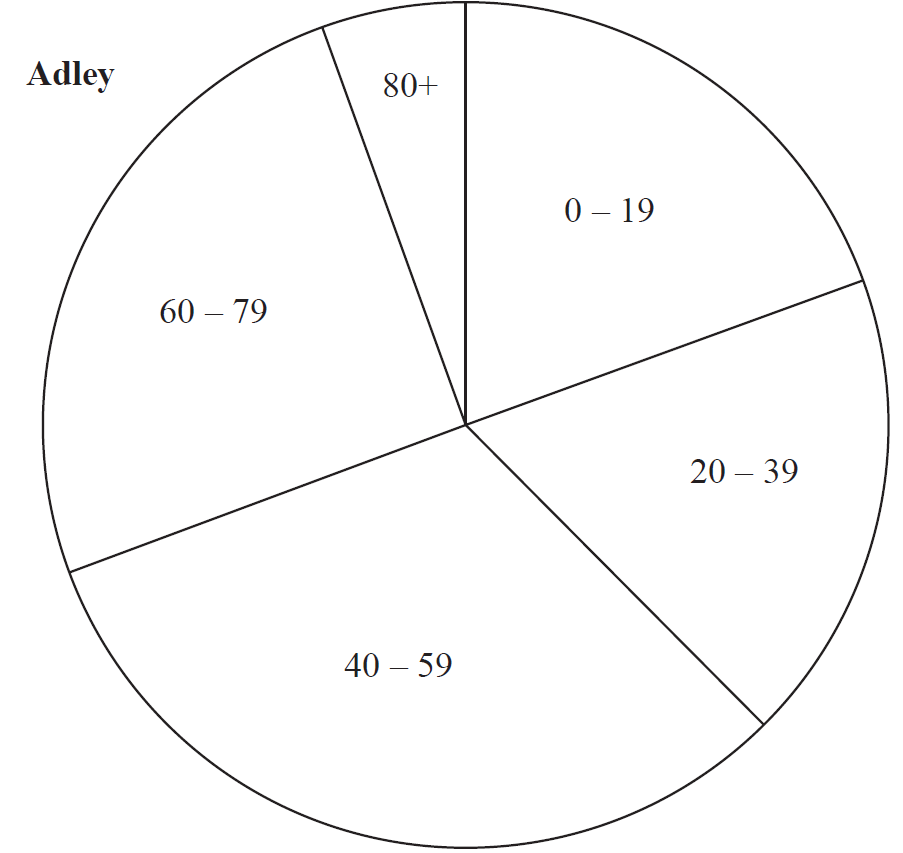 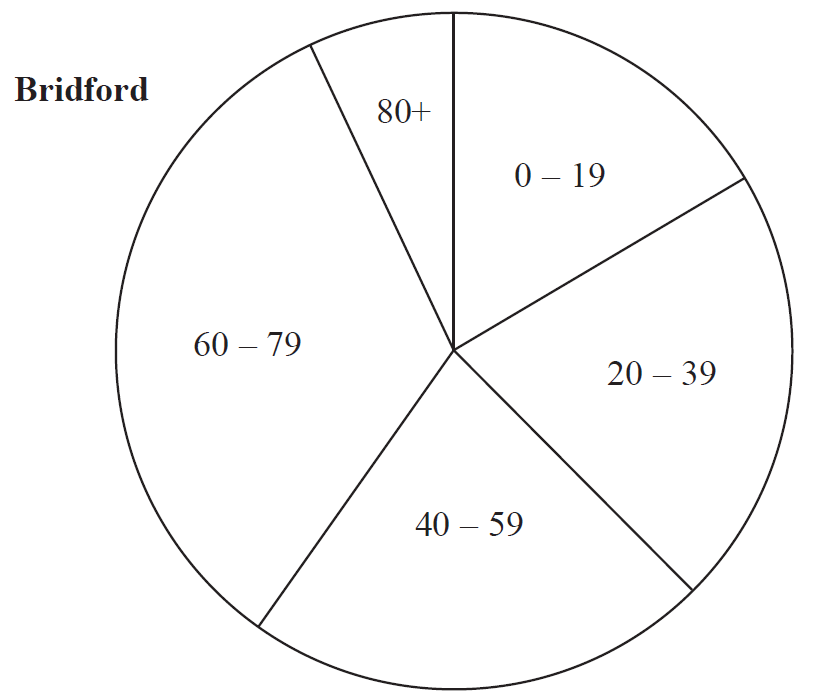 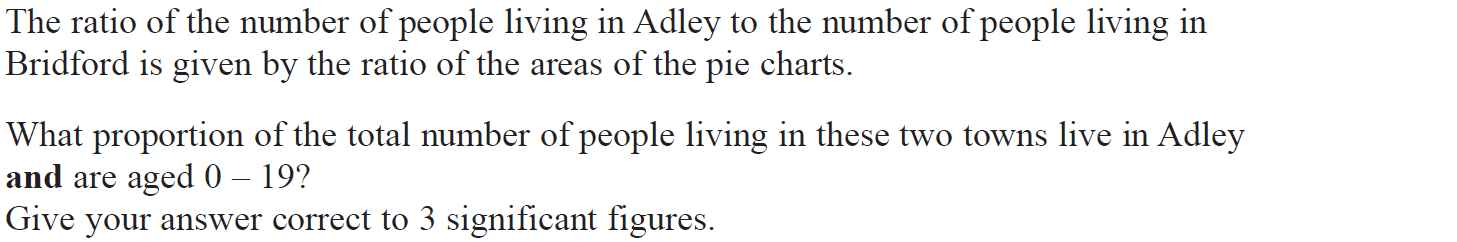 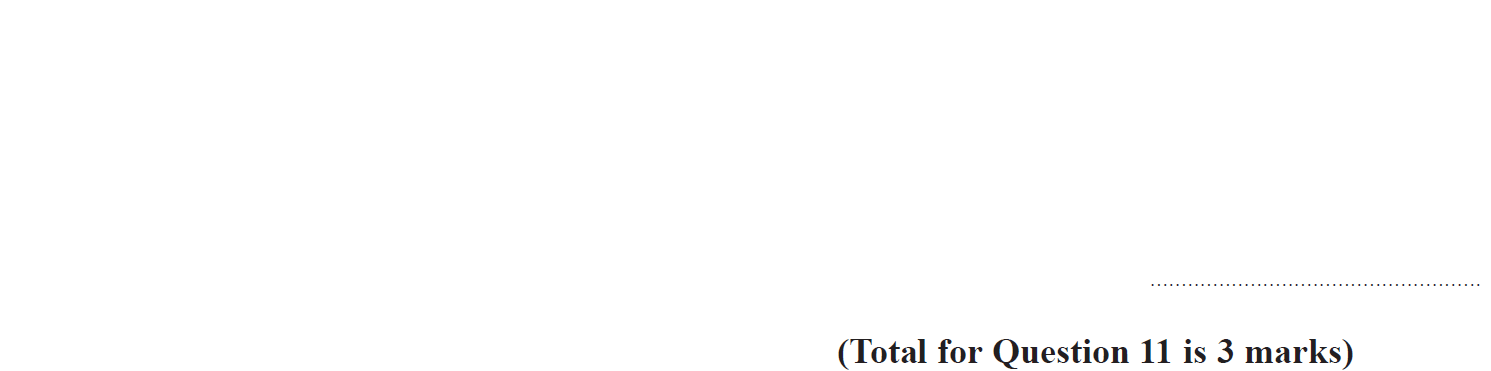 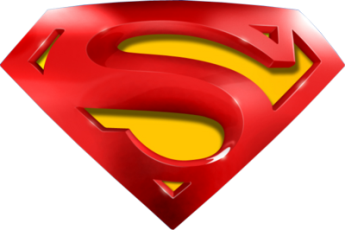 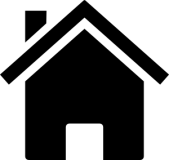 Nov 2017 2H Q11
Shape & Space
Circles & Sectors
A
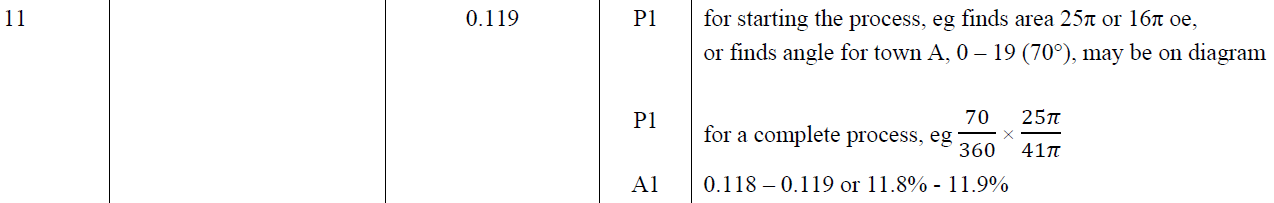 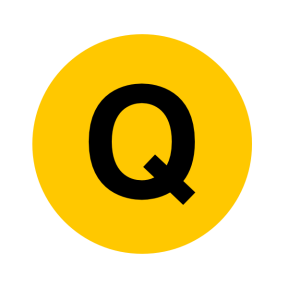 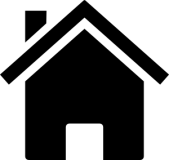 Nov 2017 2H Q20
Shape & Space
Circles & Sectors
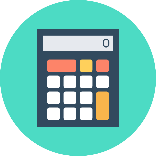 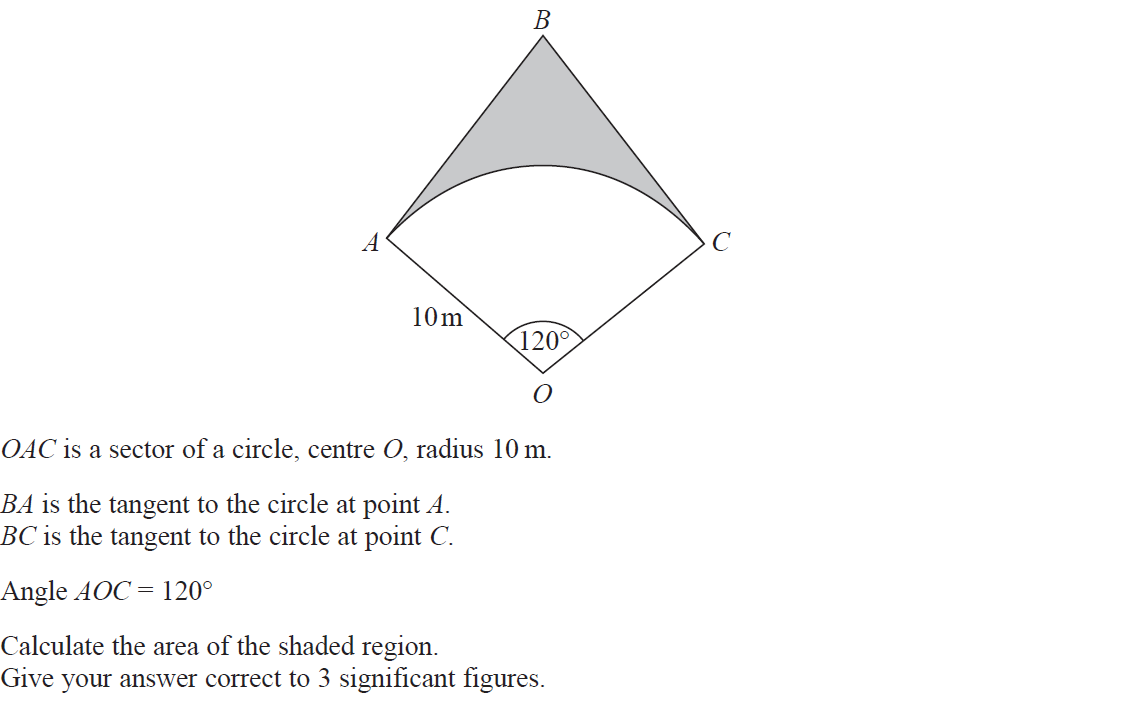 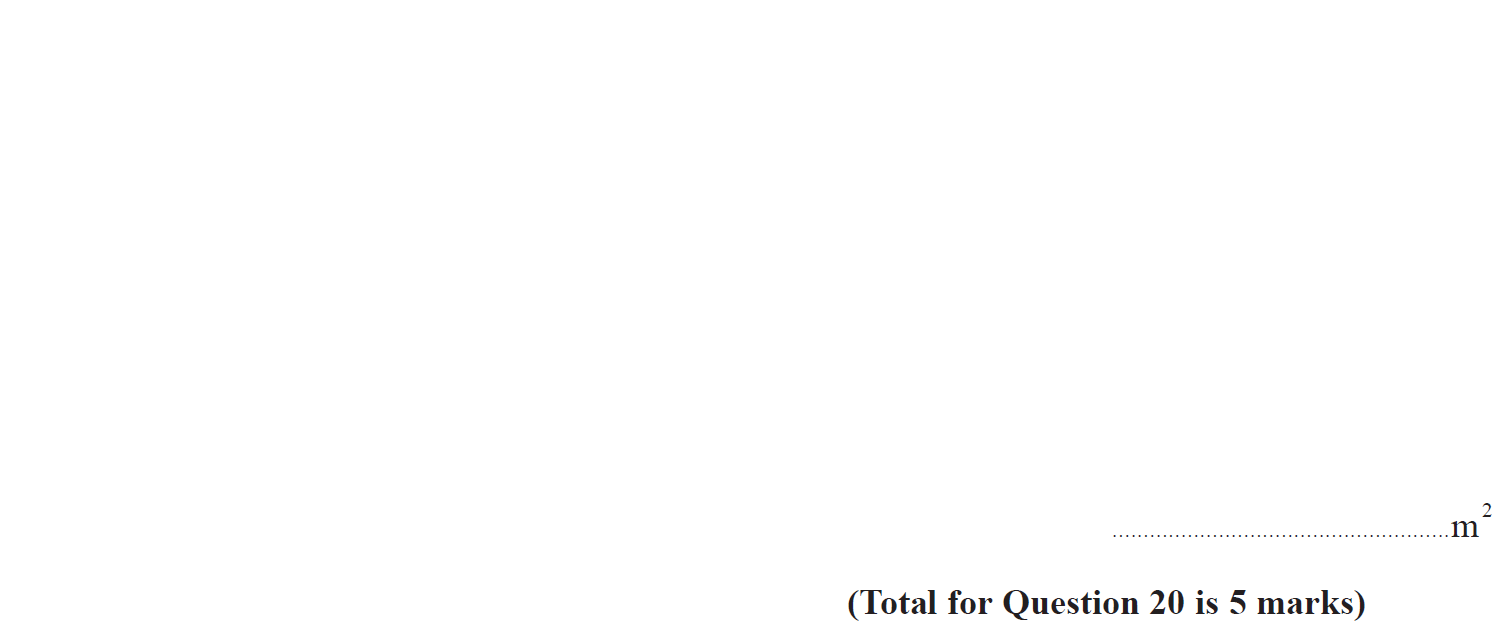 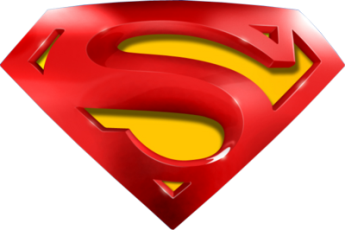 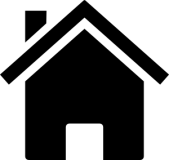 Nov 2017 2H Q20
Shape & Space
Circles & Sectors
A
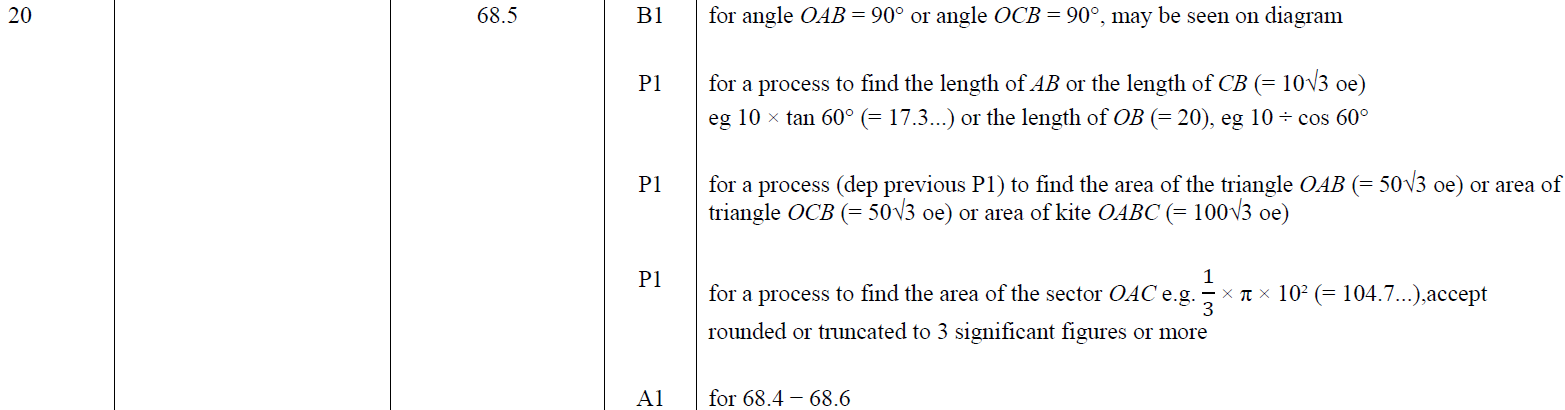 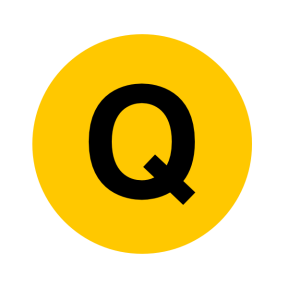 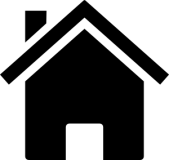 Nov 2018 1H Q7
Shape & Space
Circles & Sectors
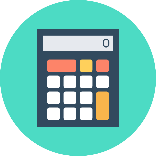 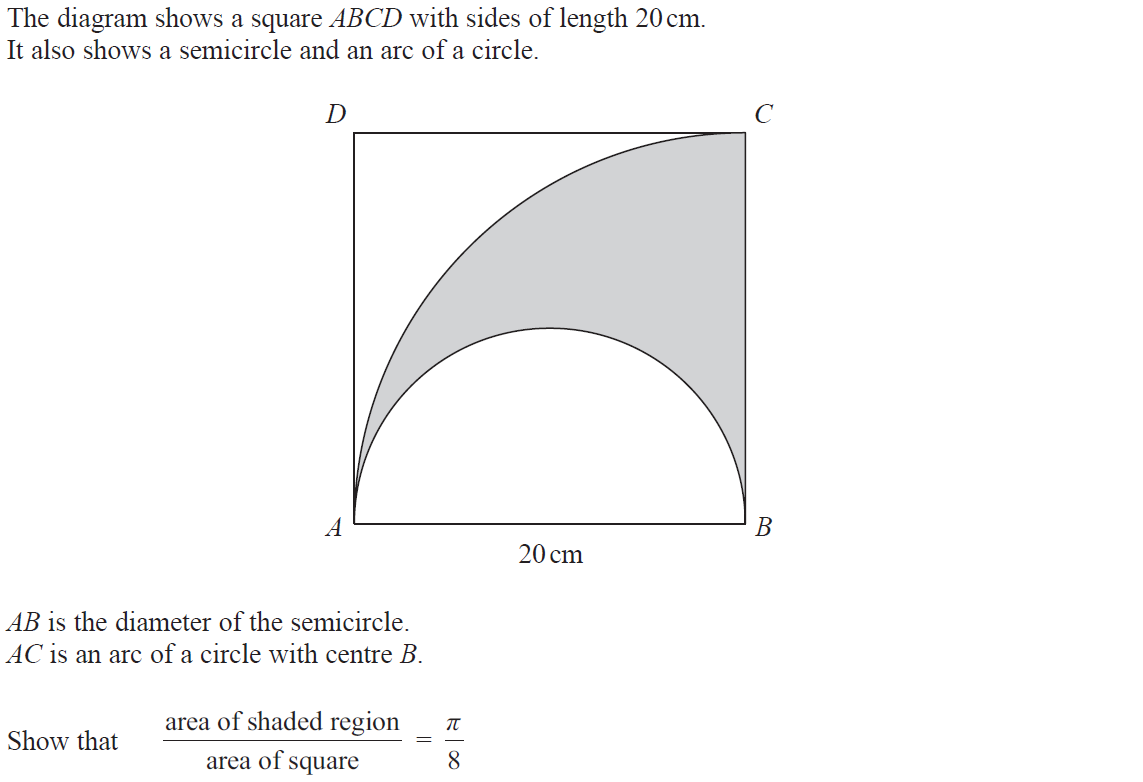 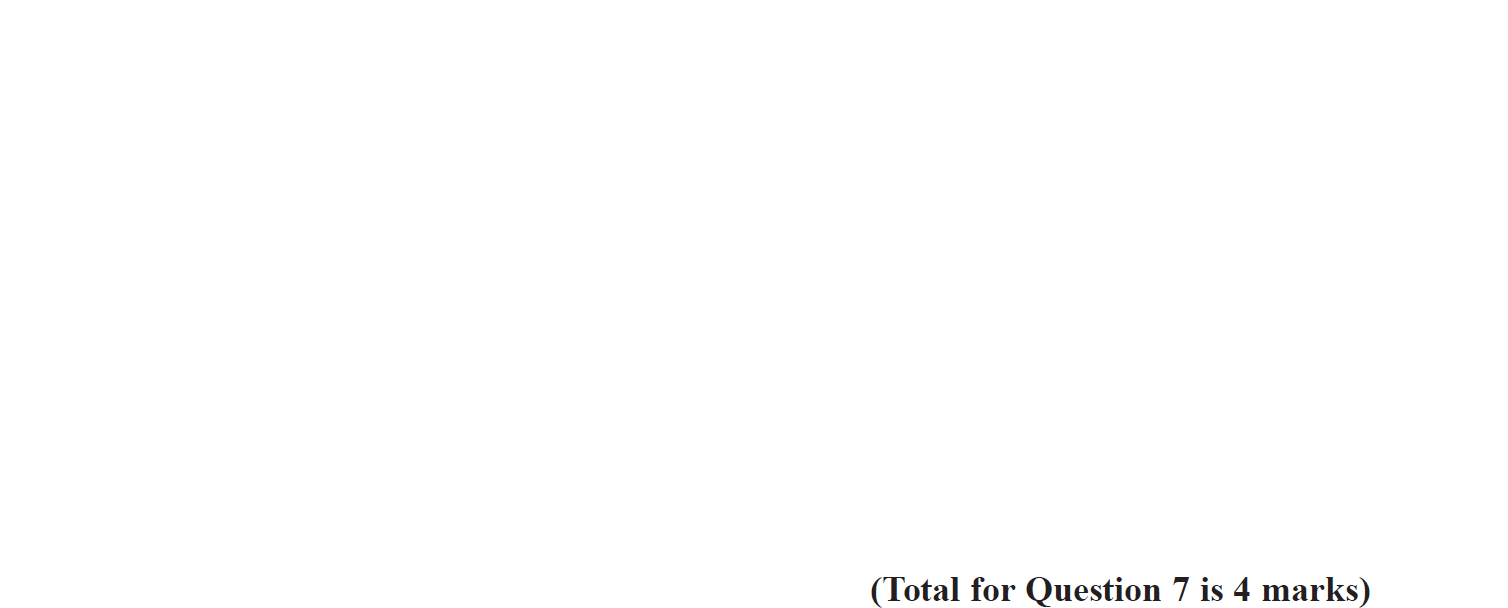 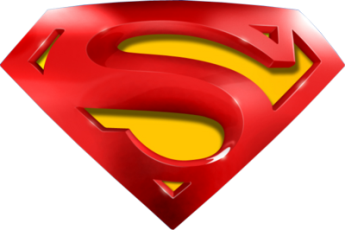 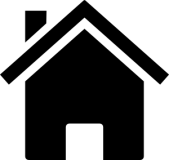 Nov 2018 1H Q7
Shape & Space
Circles & Sectors
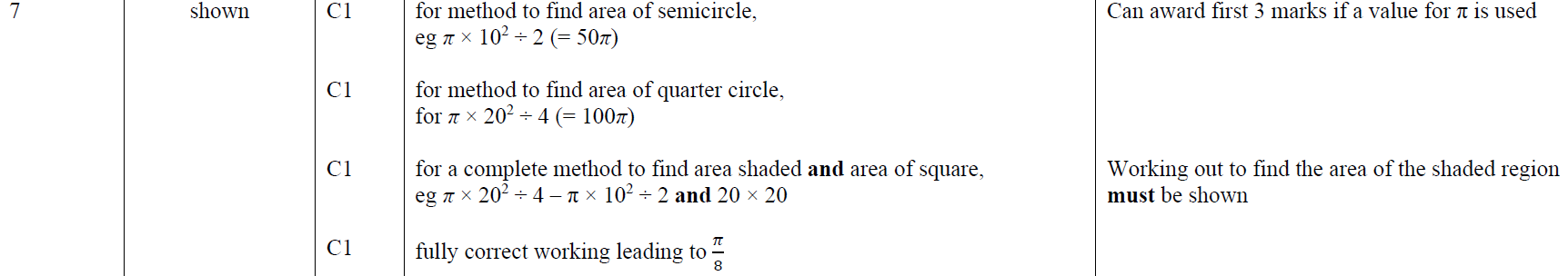 A
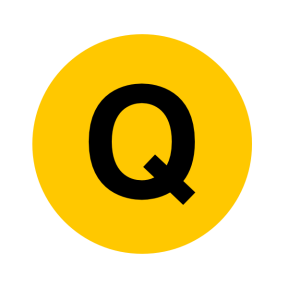 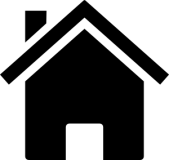 Nov 2018 2H Q13
Shape & Space
Circles & Sectors
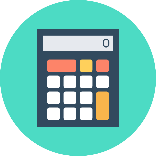 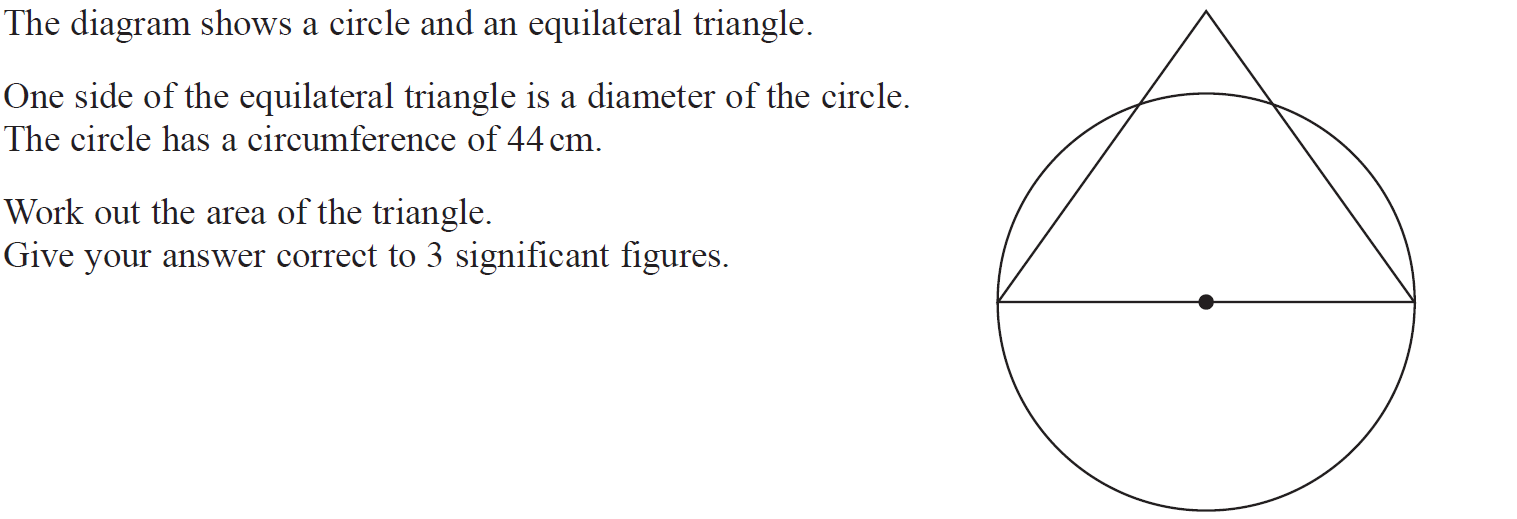 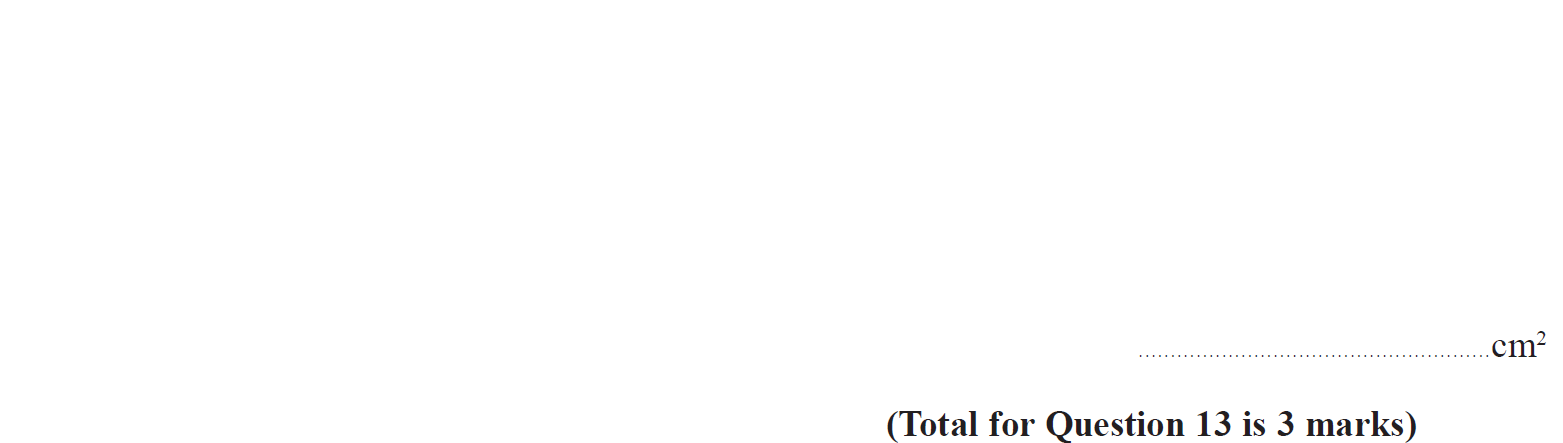 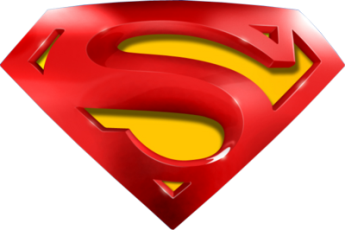 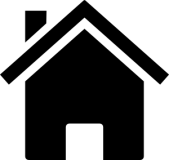 Nov 2018 2H Q13
Shape & Space
Circles & Sectors
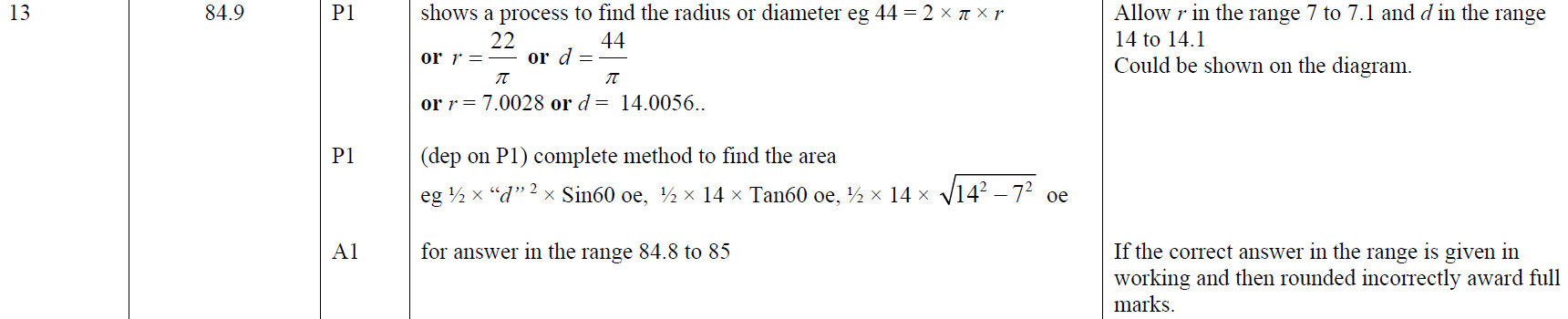 A
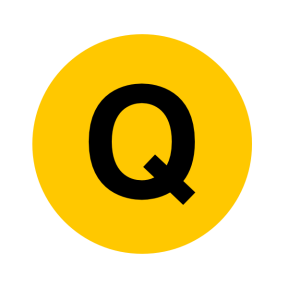 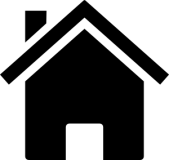 Nov 2018 3H Q16
Shape & Space
Circles & Sectors
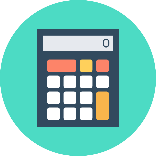 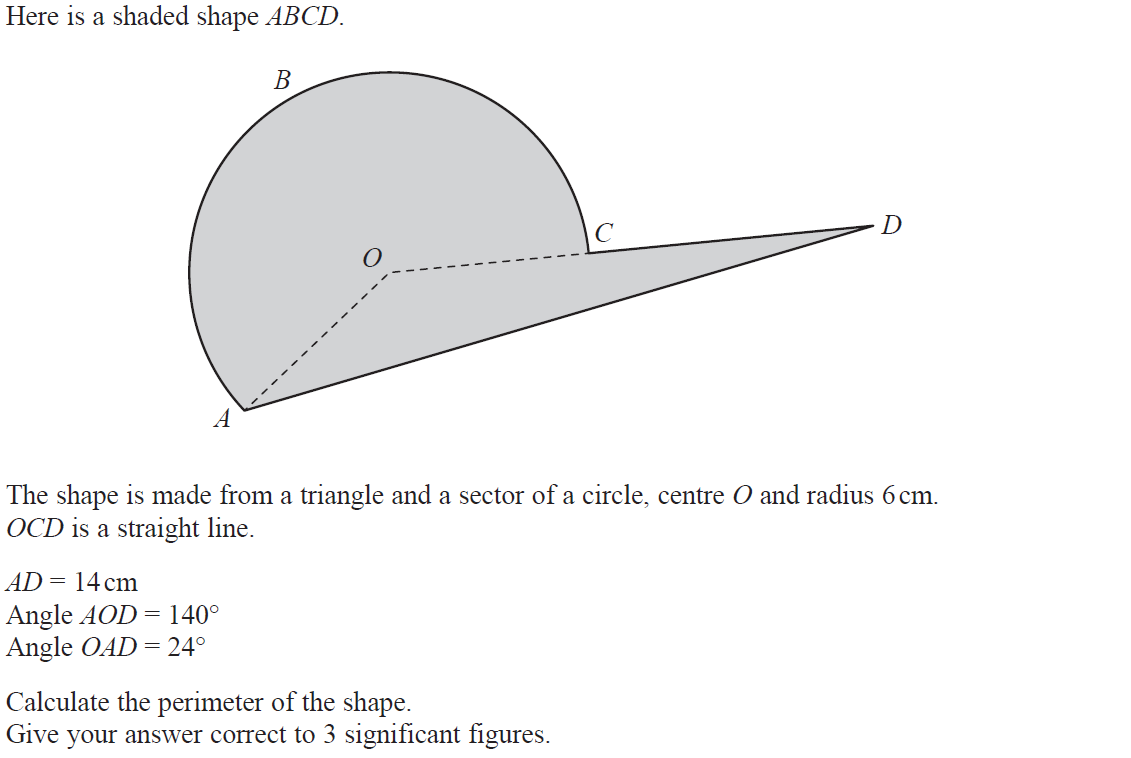 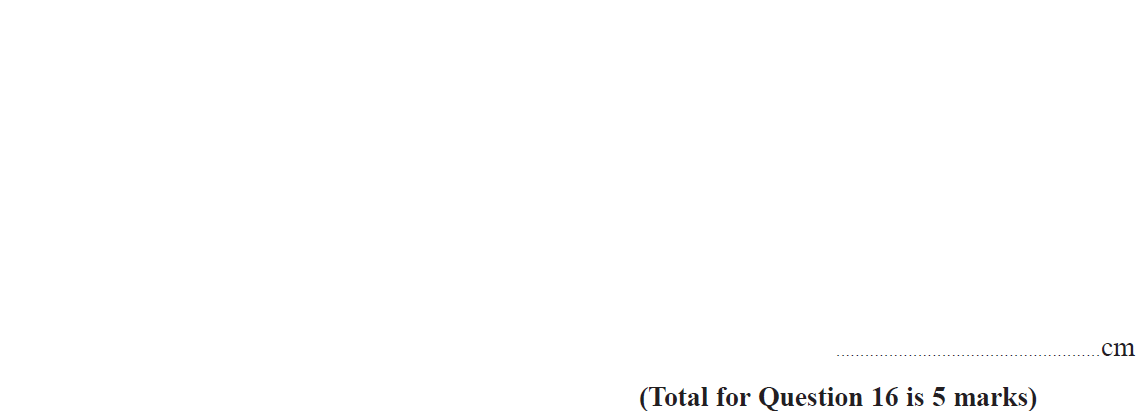 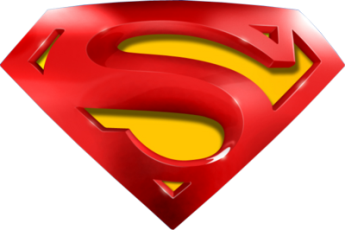 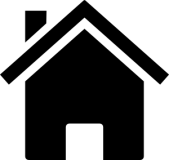 Nov 2018 3H Q16
Shape & Space
Circles & Sectors
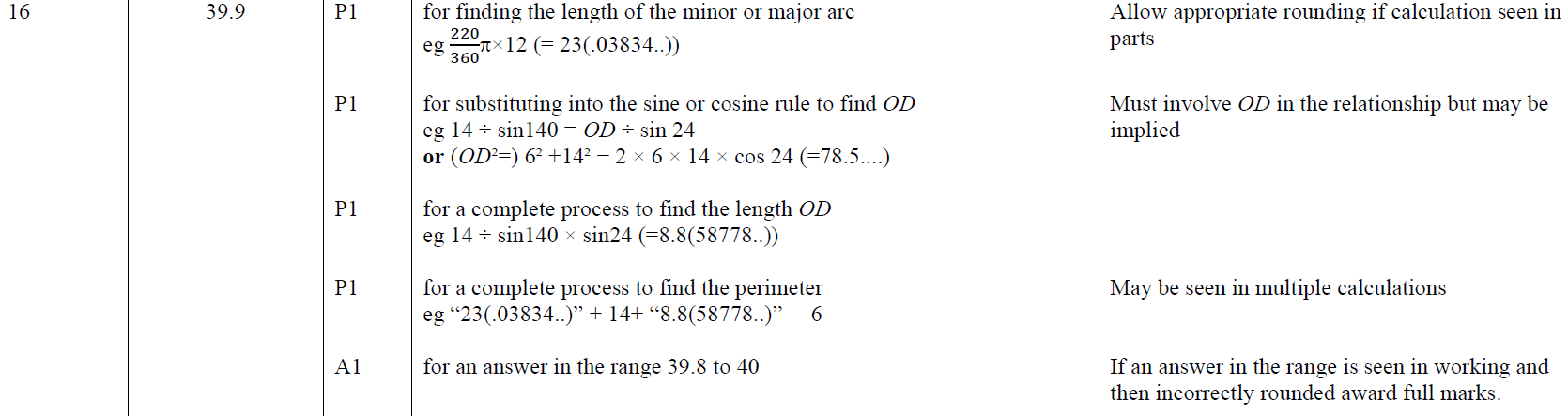 A
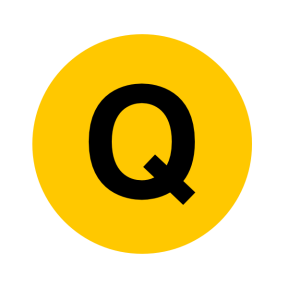 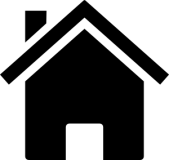 June 2019 2H Q12
Shape & Space
Circles & Sectors
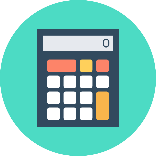 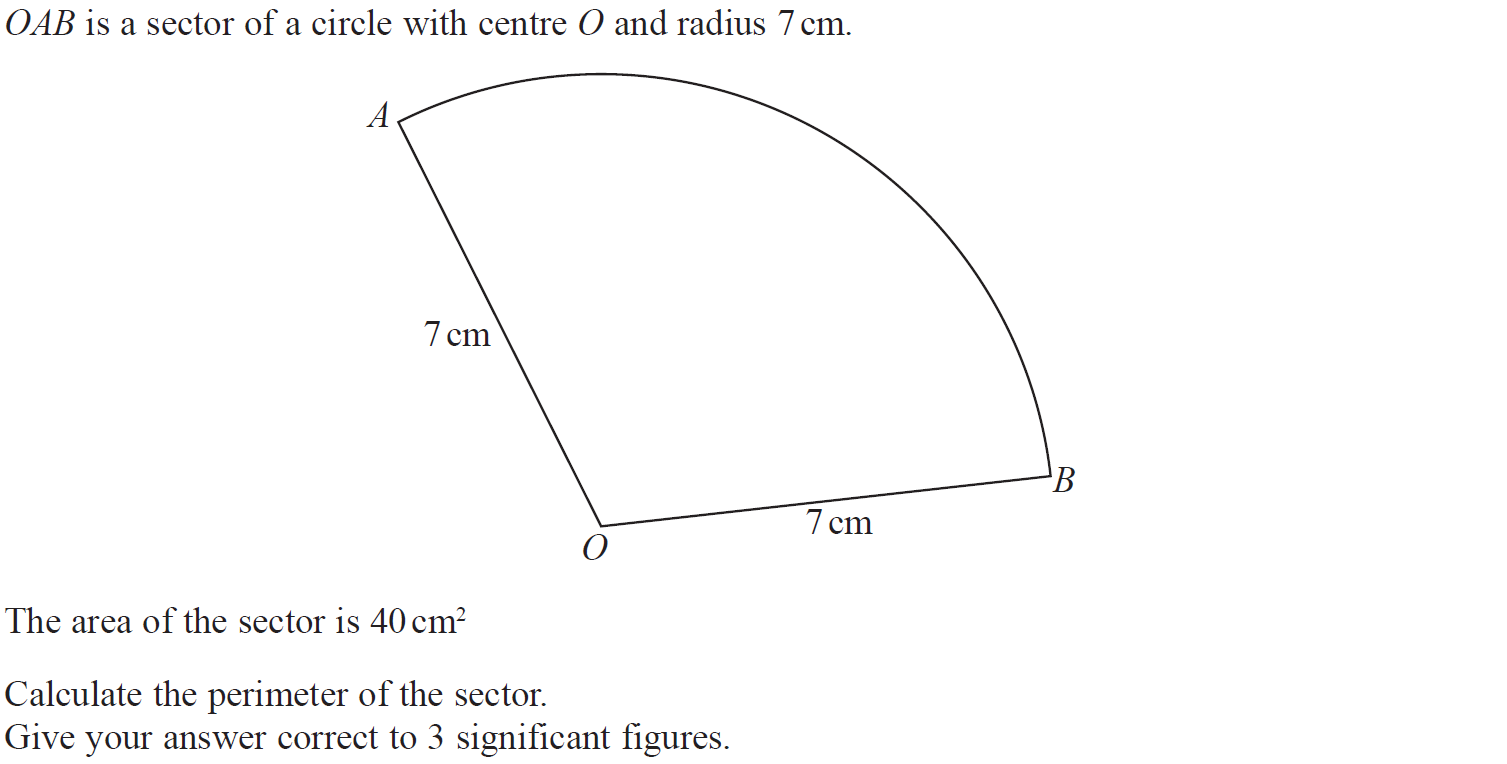 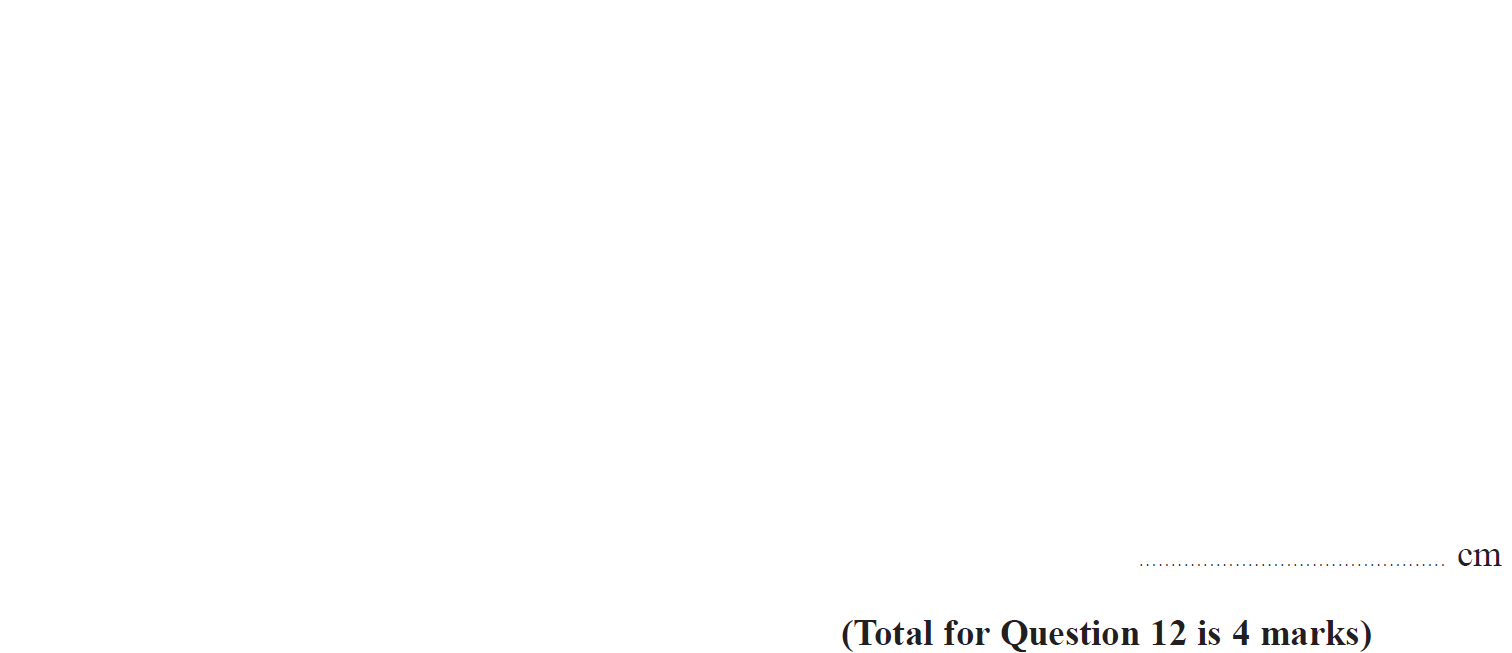 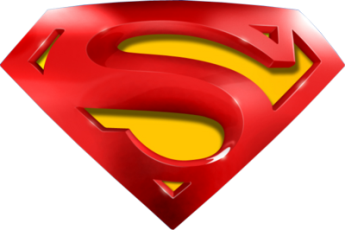 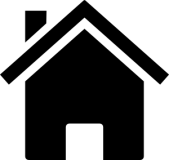 June 2019 2H Q12
Shape & Space
Circles & Sectors
A
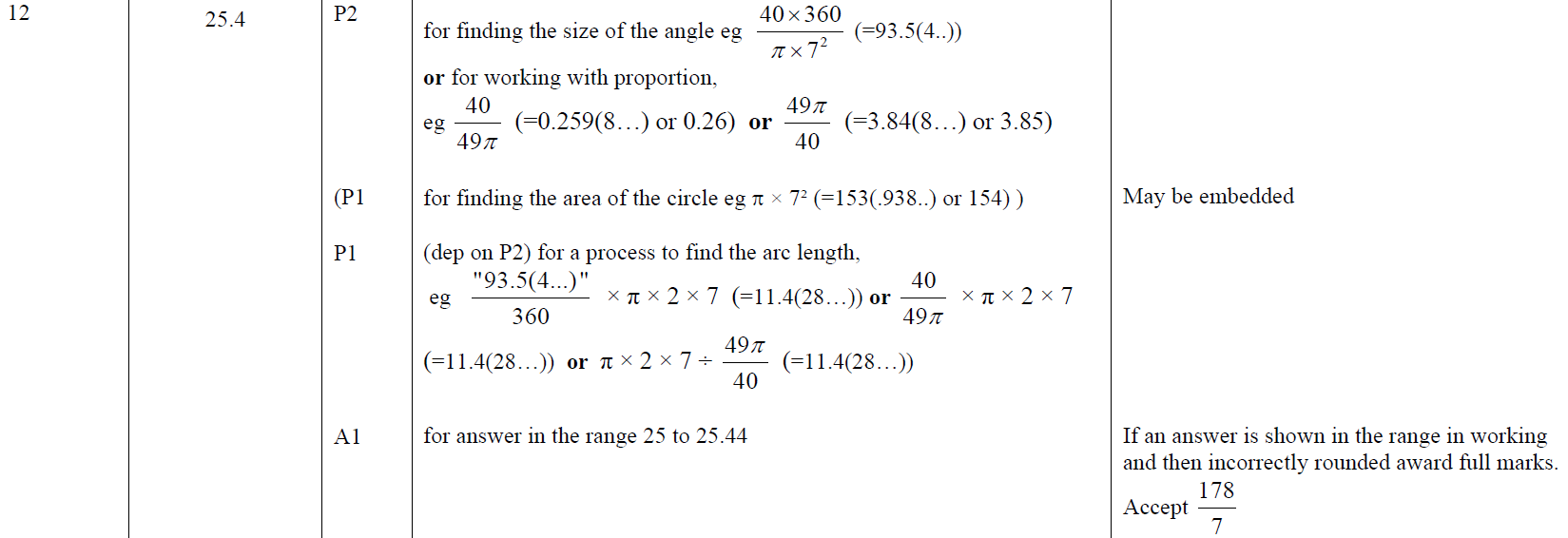 A SF
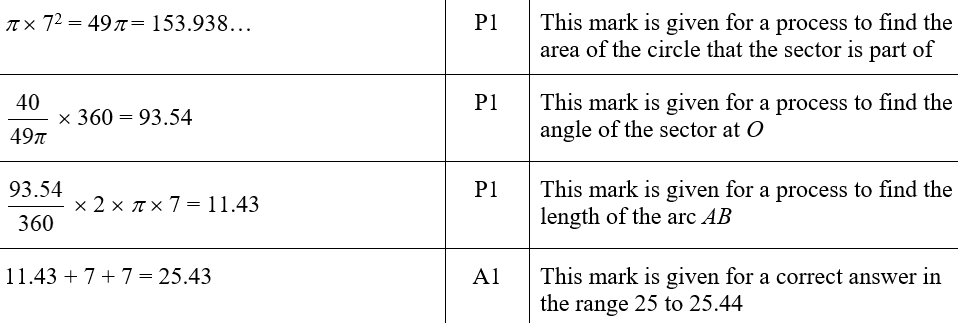 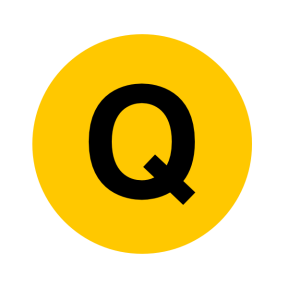 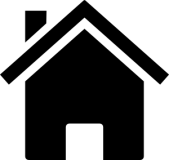 Shape & Space
Circle Theorems
Circle Theorems
June 2017 2H Q15
SAM
2H Q11
Nov 2018 1H Q12
Nov 2017 3H Q20
Spec 1
2H Q24
Nov 2018 2H Q21
May 2018 1H Q11
Spec 2
2H Q20
June 2019 2H Q18
June 2018 2H Q13
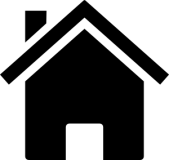 Proof
See Also:
Linear Graphs & Gradients (circle tangents)
SAM 2H Q11
Shape & Space
Circle Theorems
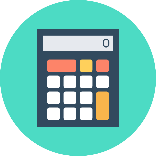 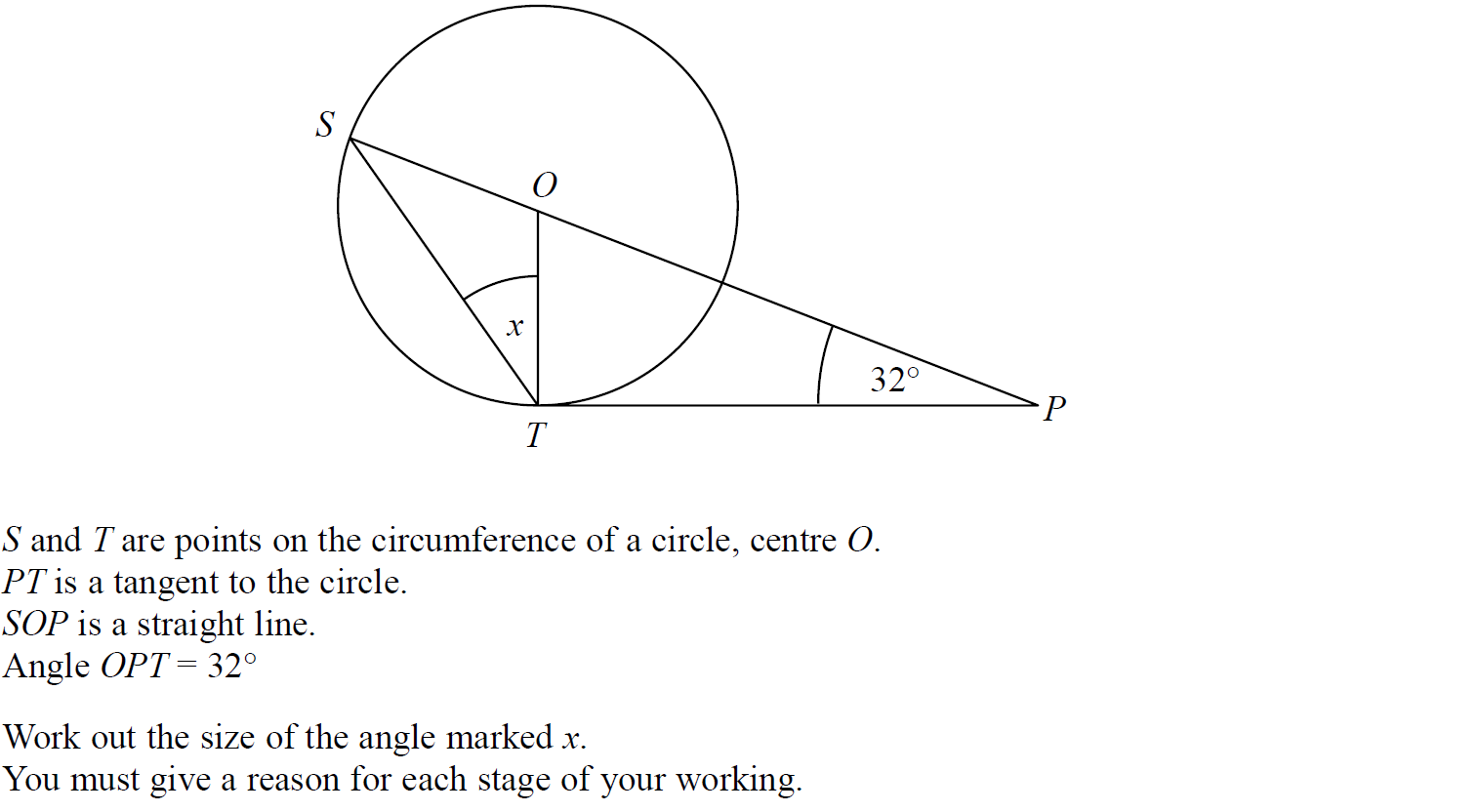 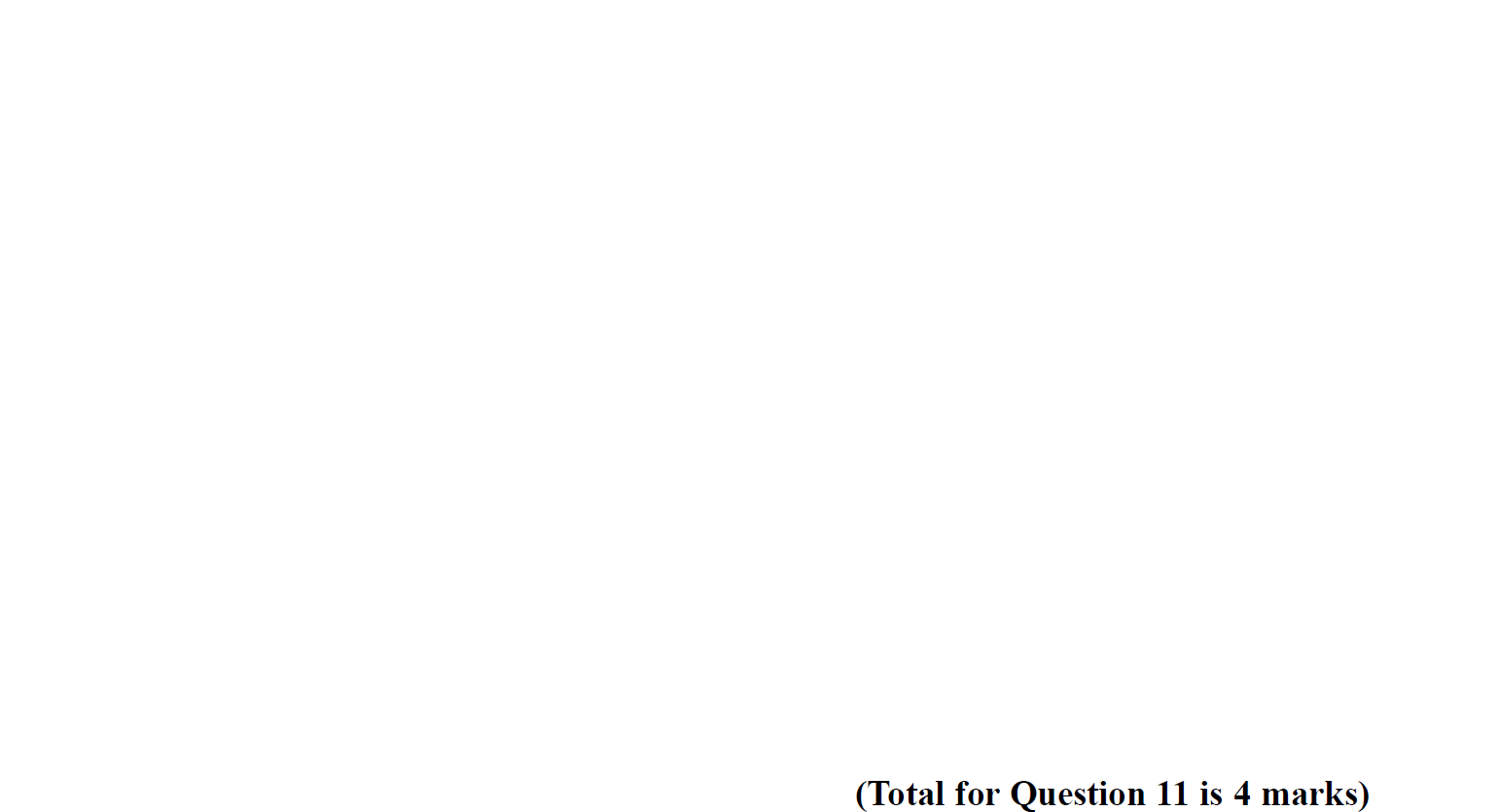 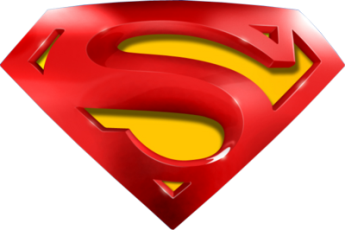 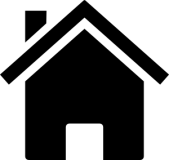 SAM 2H Q11
Shape & Space
Circle Theorems
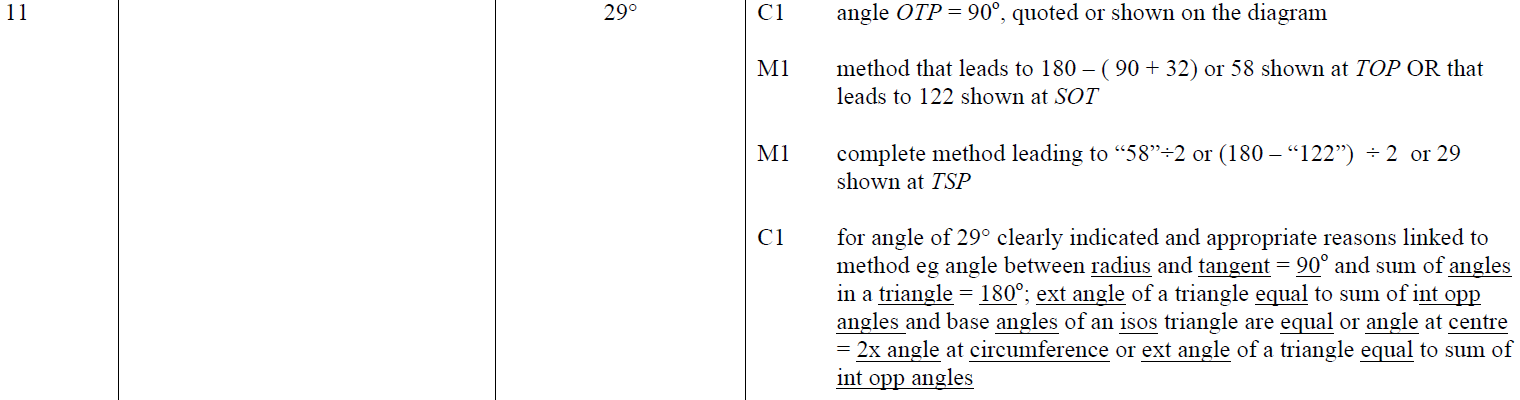 A
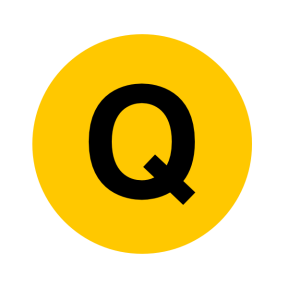 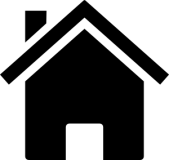 Specimen Set 1 2H Q24
Shape & Space
Circle Theorems
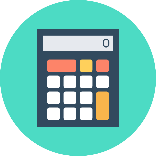 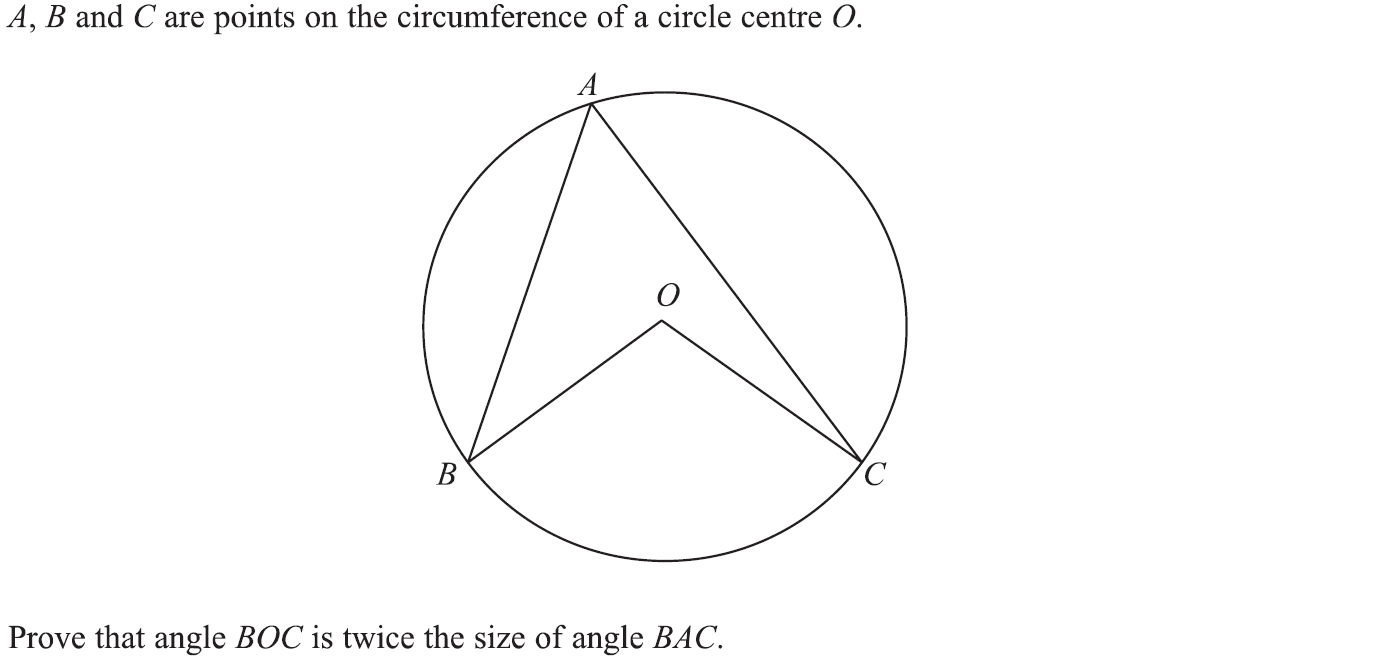 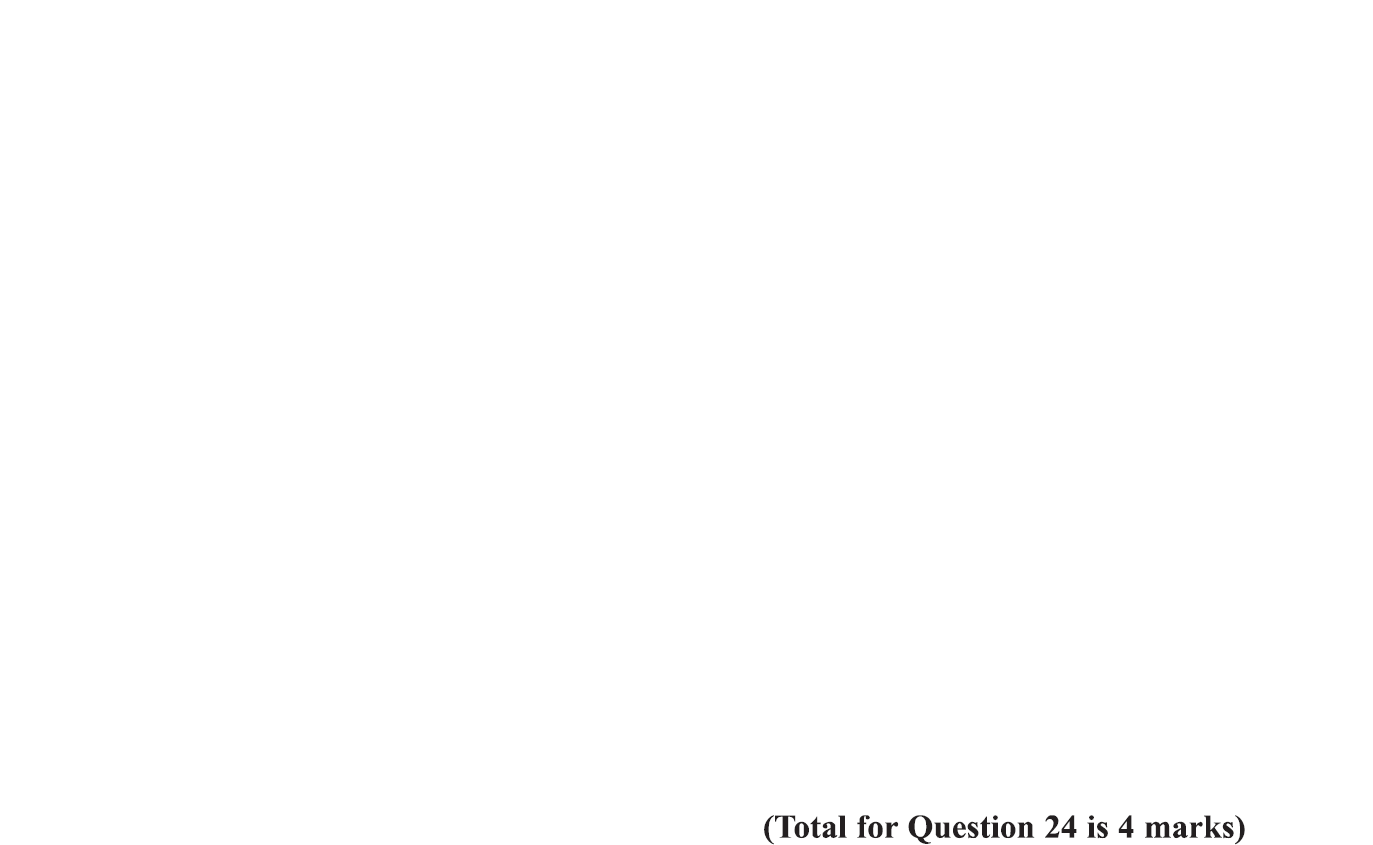 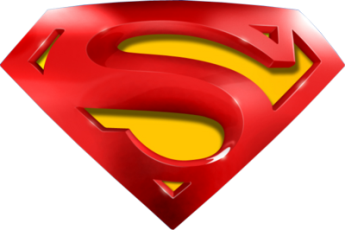 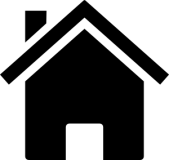 Specimen Set 1 2H Q24
Shape & Space
Circle Theorems
A
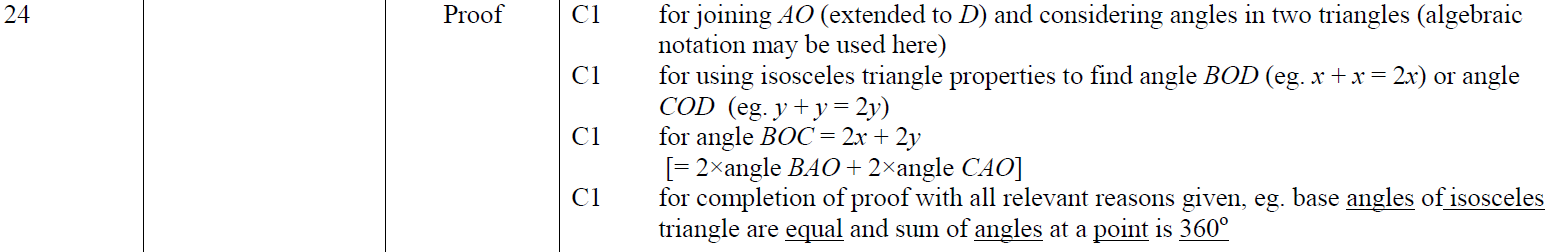 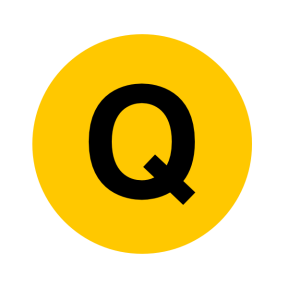 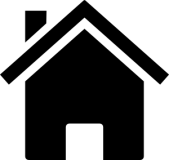 Specimen Set 2 2H Q20
Shape & Space
Circle Theorems
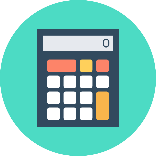 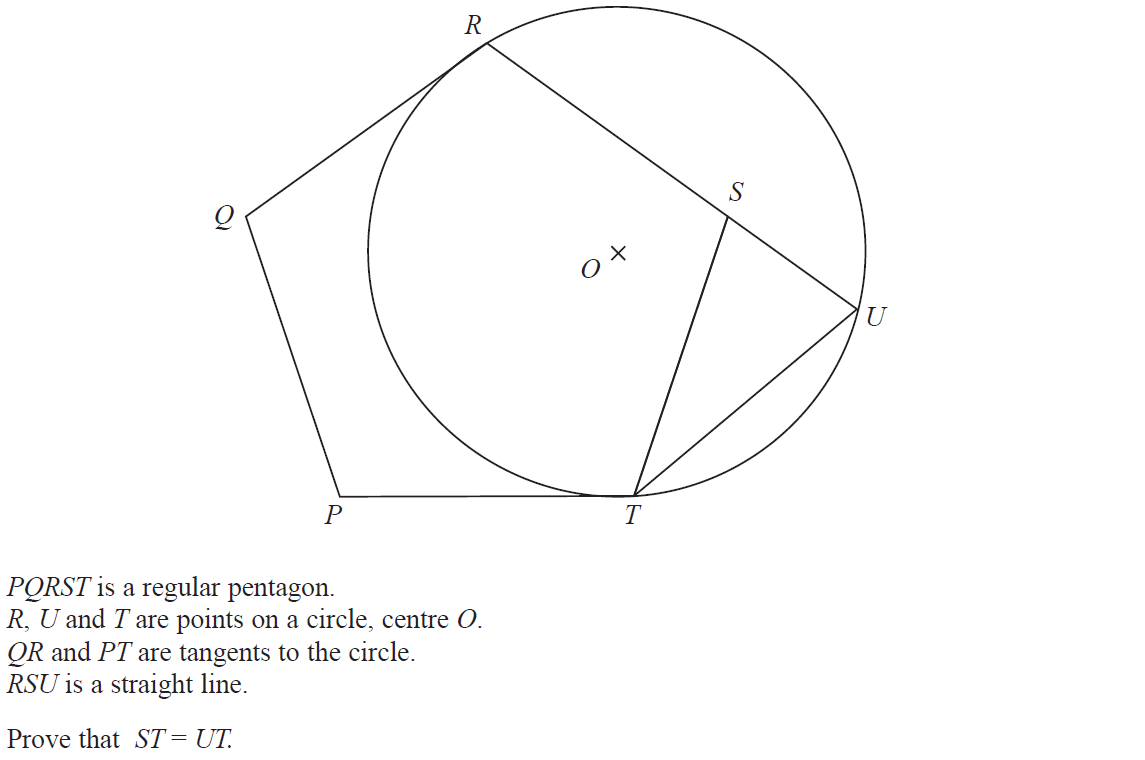 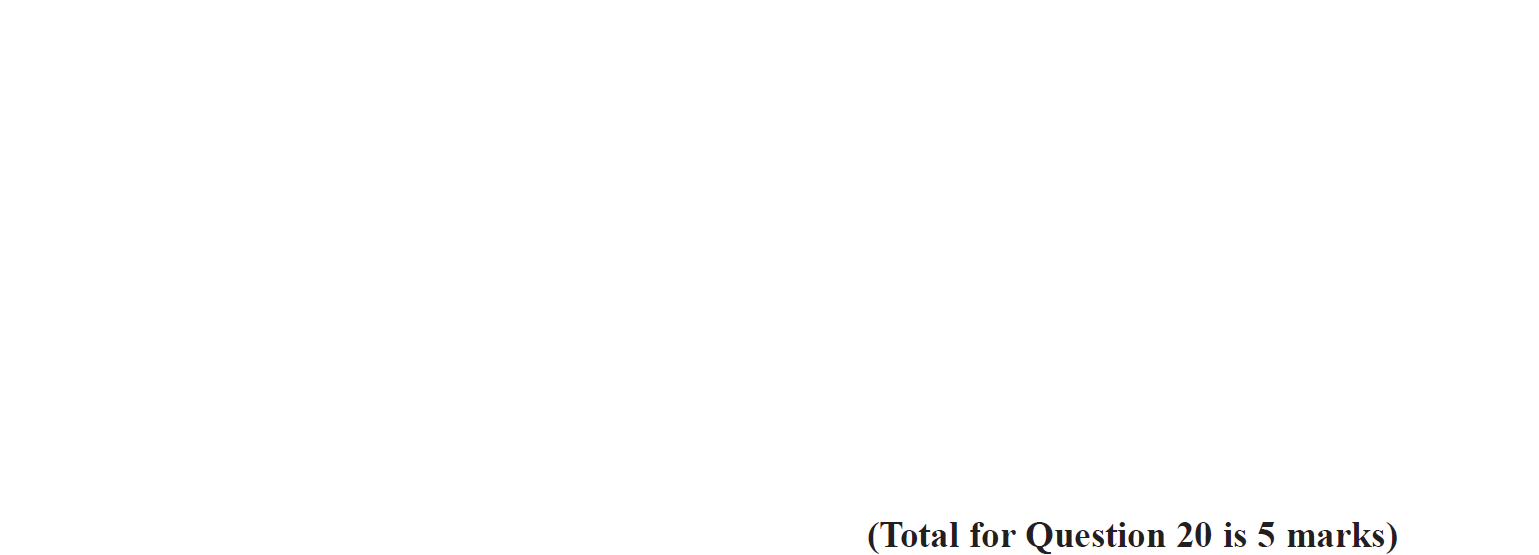 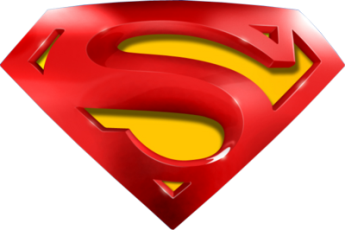 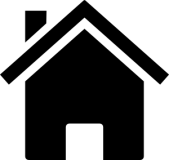 Specimen Set 2 2H Q20
Shape & Space
Circle Theorems
A
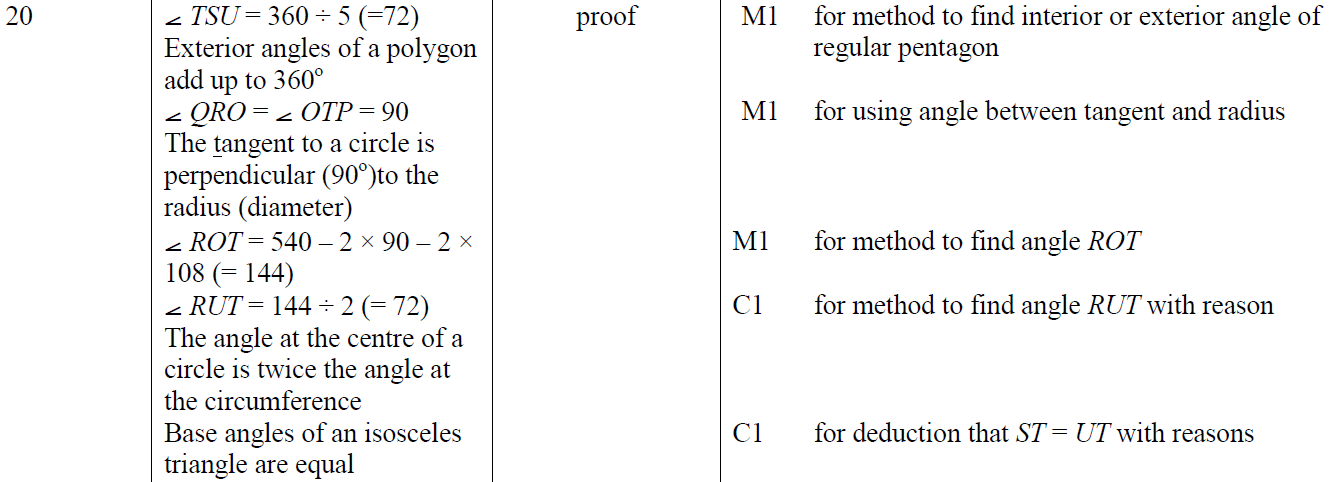 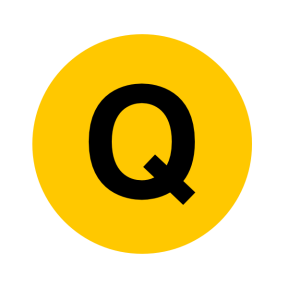 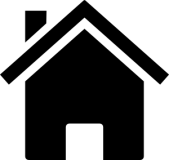 June 2017 2H Q15
Shape & Space
Circle Theorems
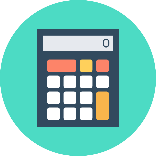 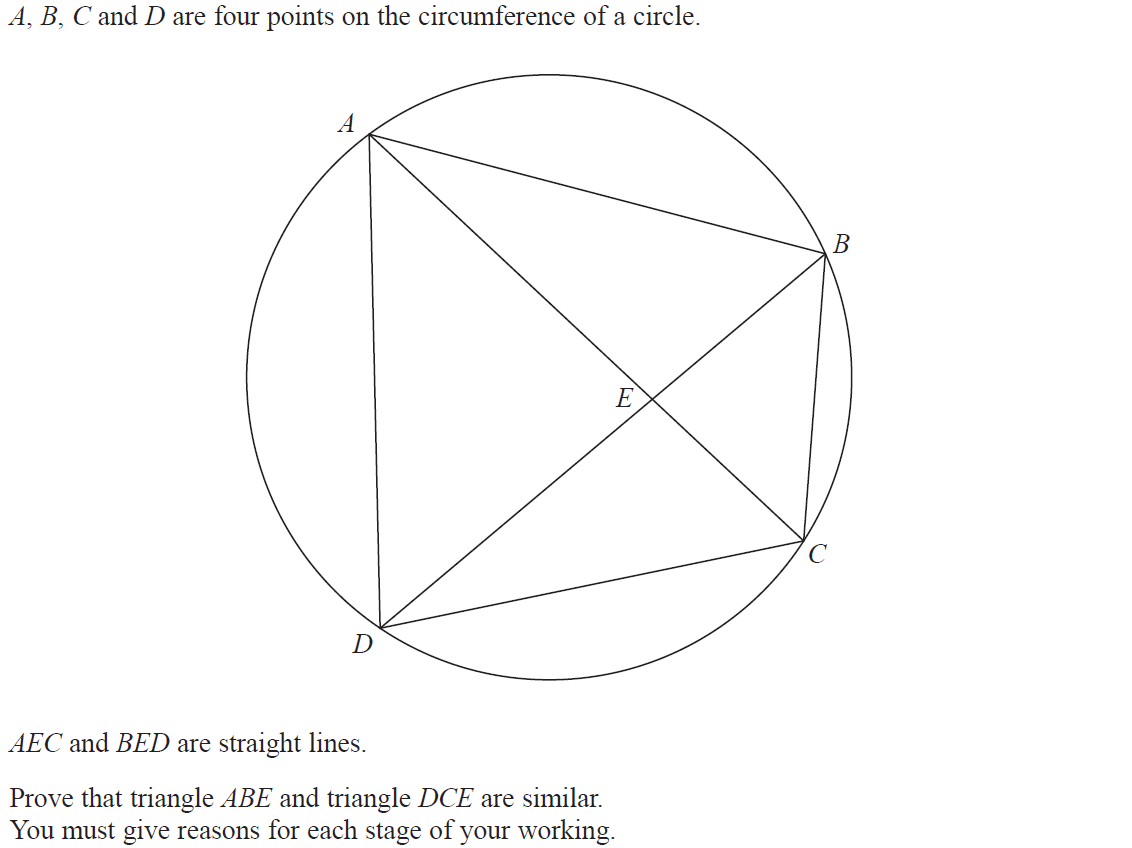 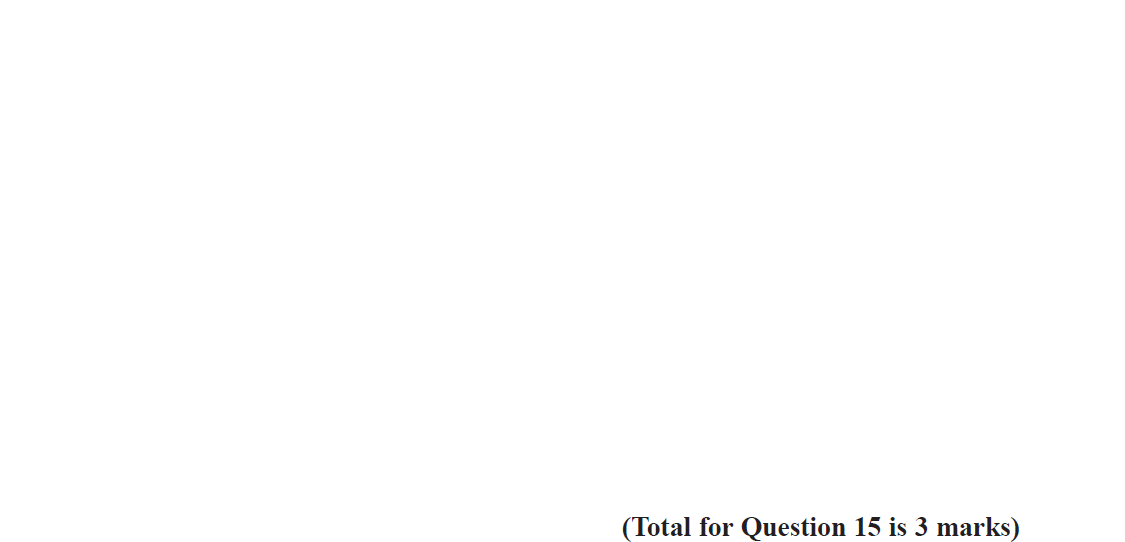 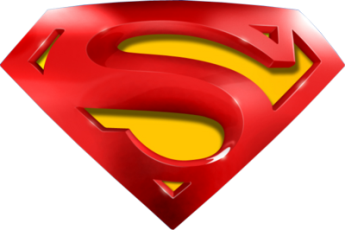 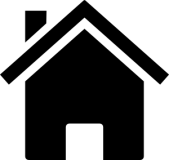 June 2017 2H Q15
Shape & Space
Circle Theorems
A
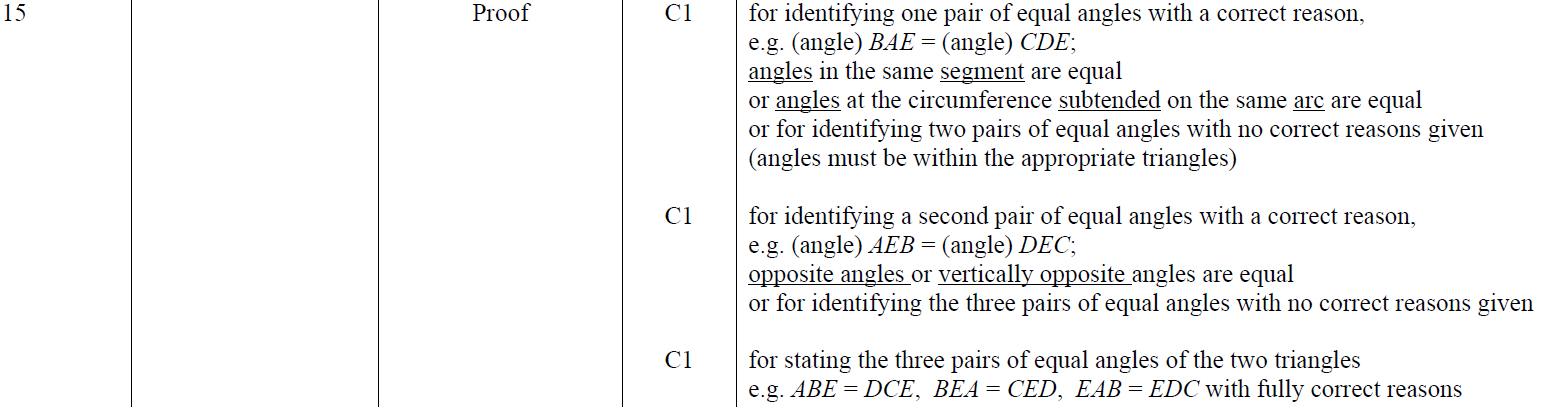 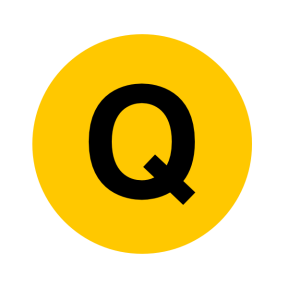 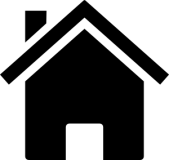 Nov 2017 3H Q20
Shape & Space
Circle Theorems
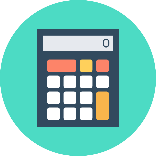 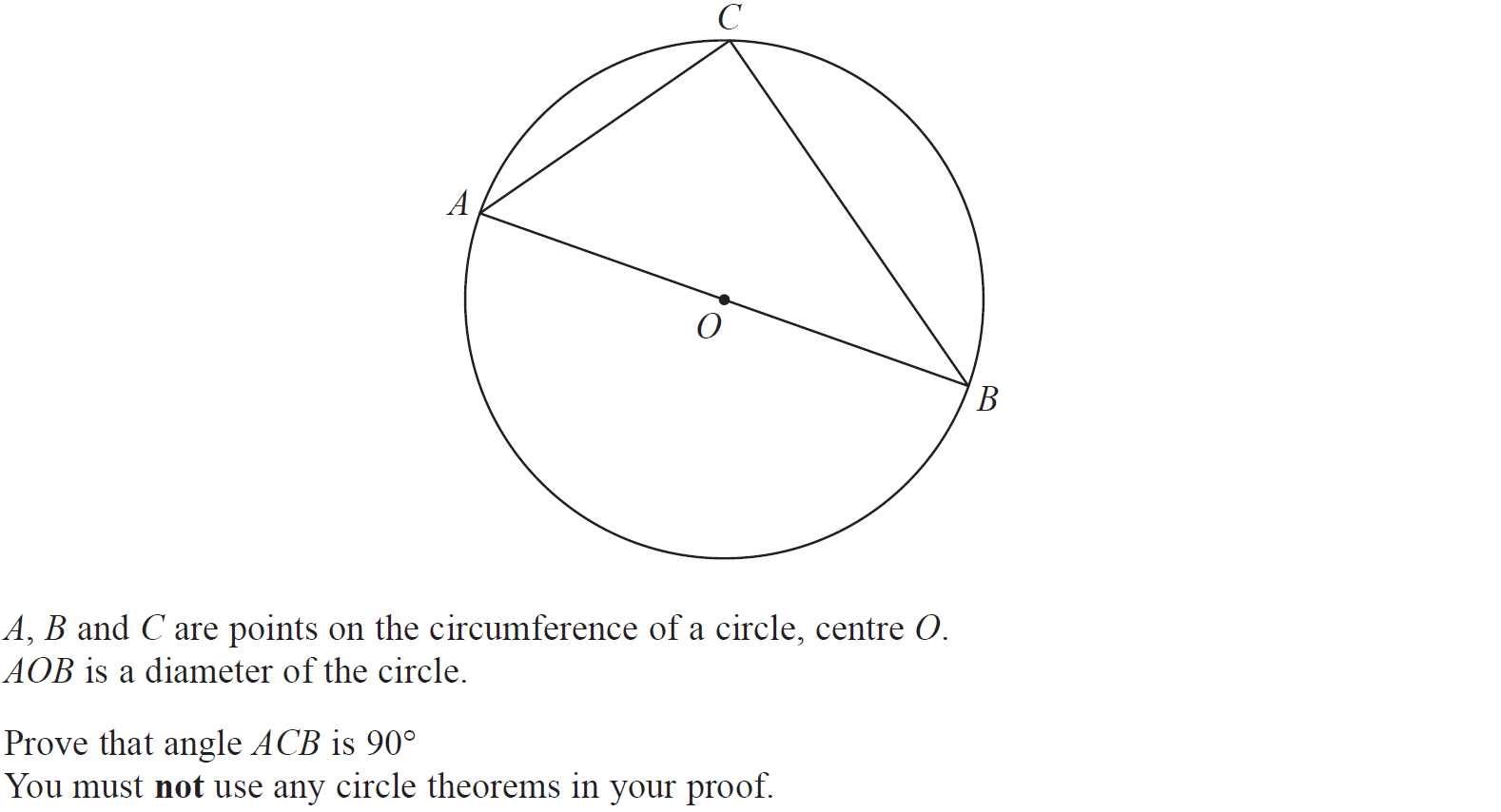 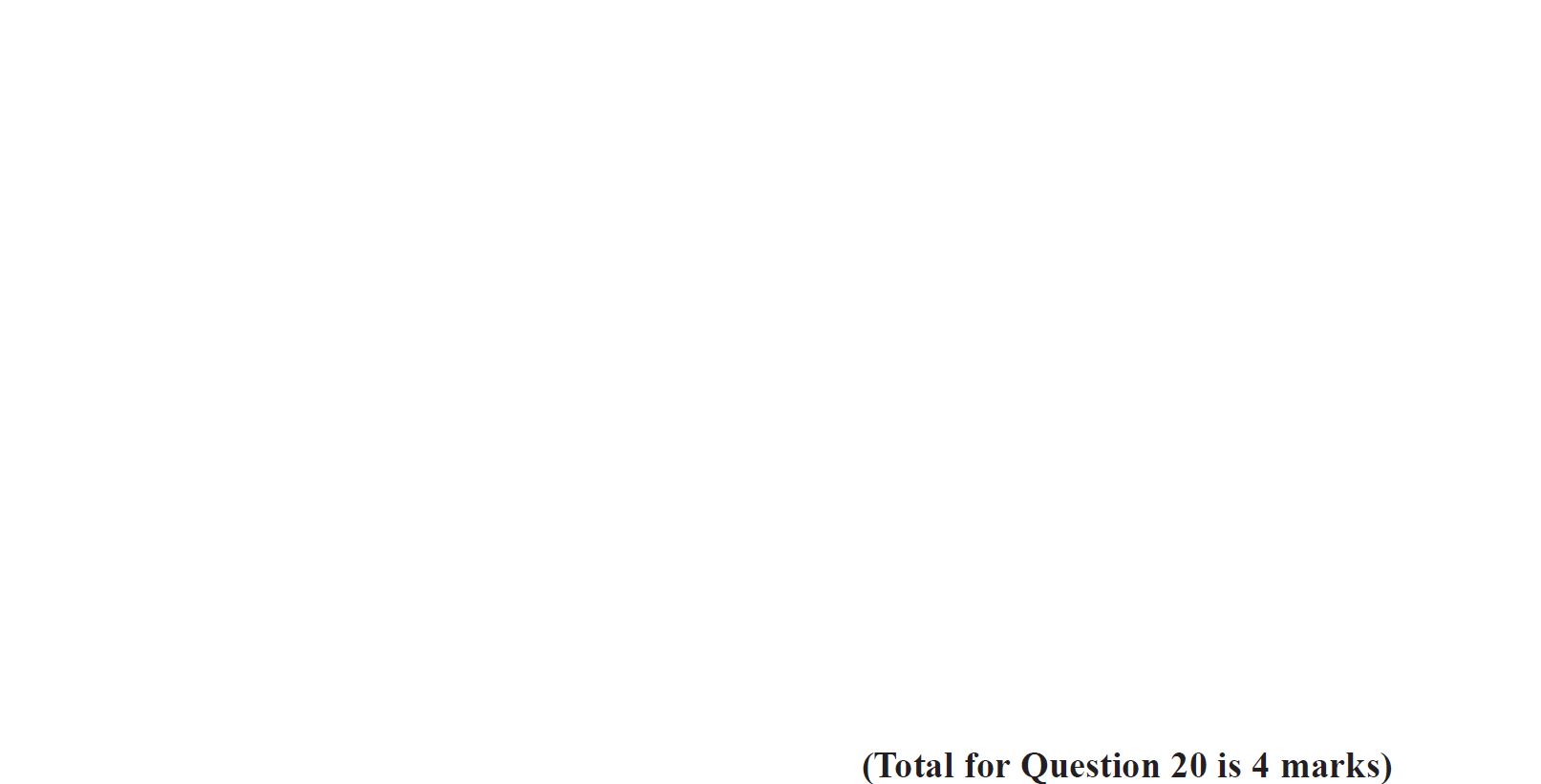 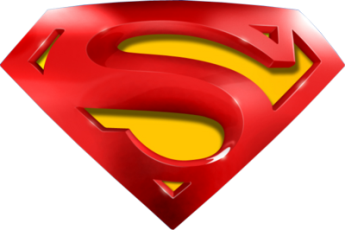 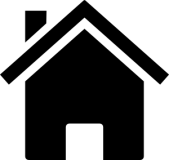 Nov 2017 3H Q20
Shape & Space
Circle Theorems
A
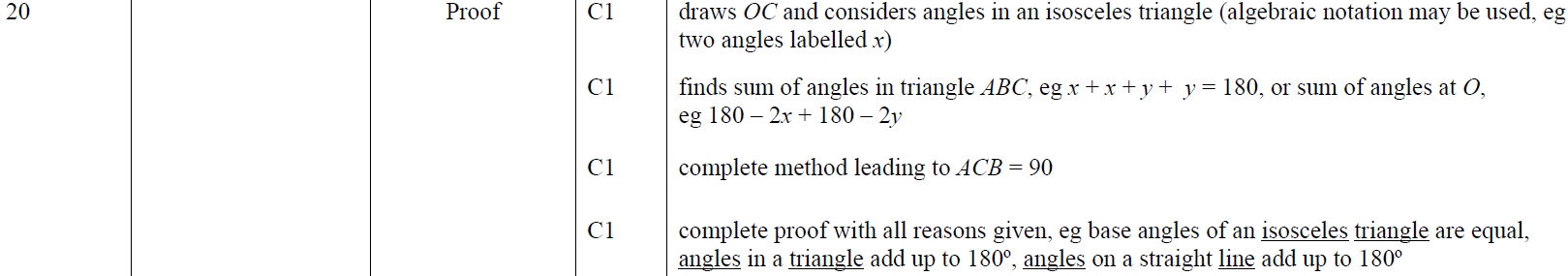 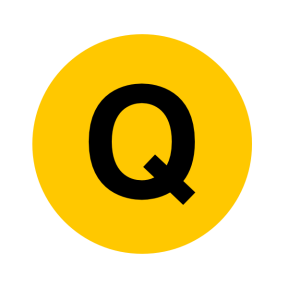 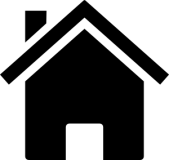 May 2018 1H Q11
Shape & Space
Circle Theorems
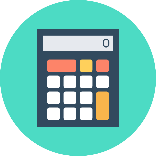 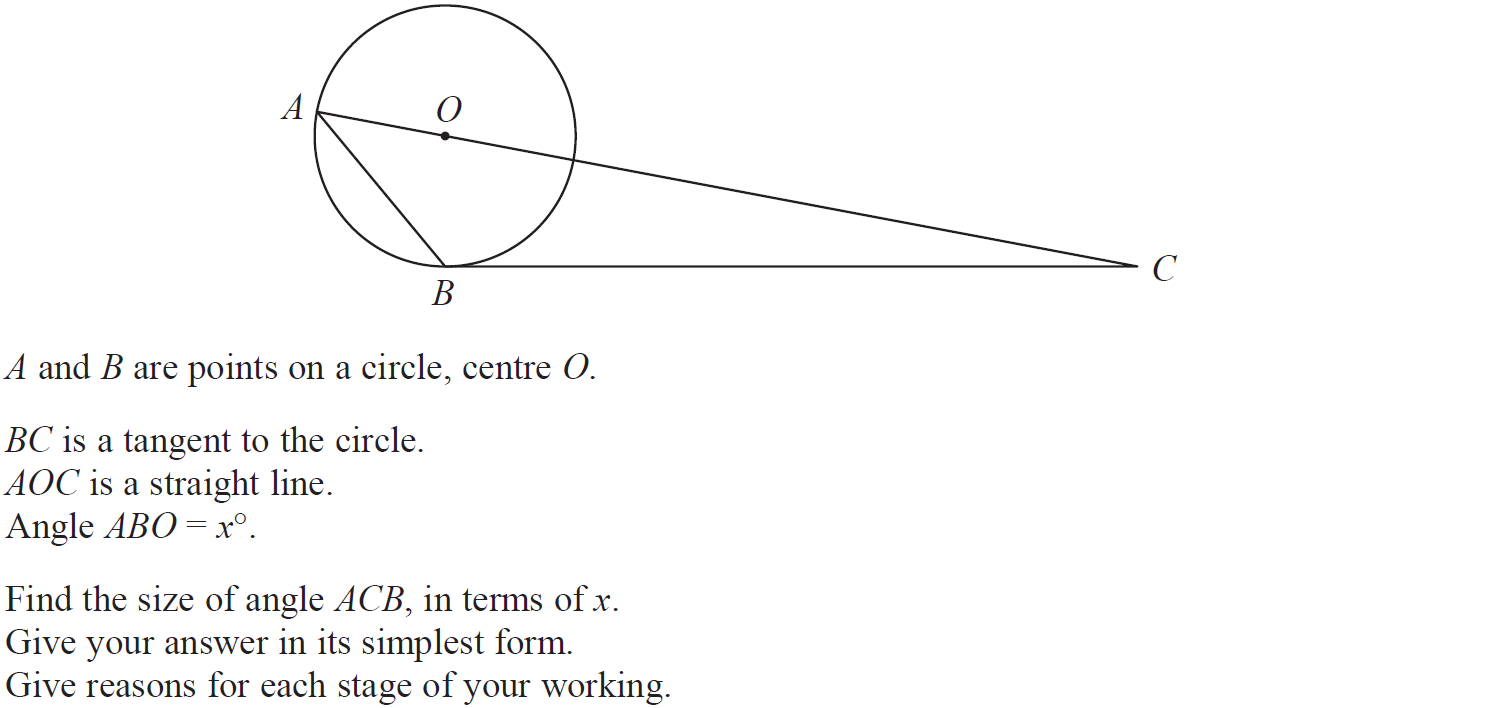 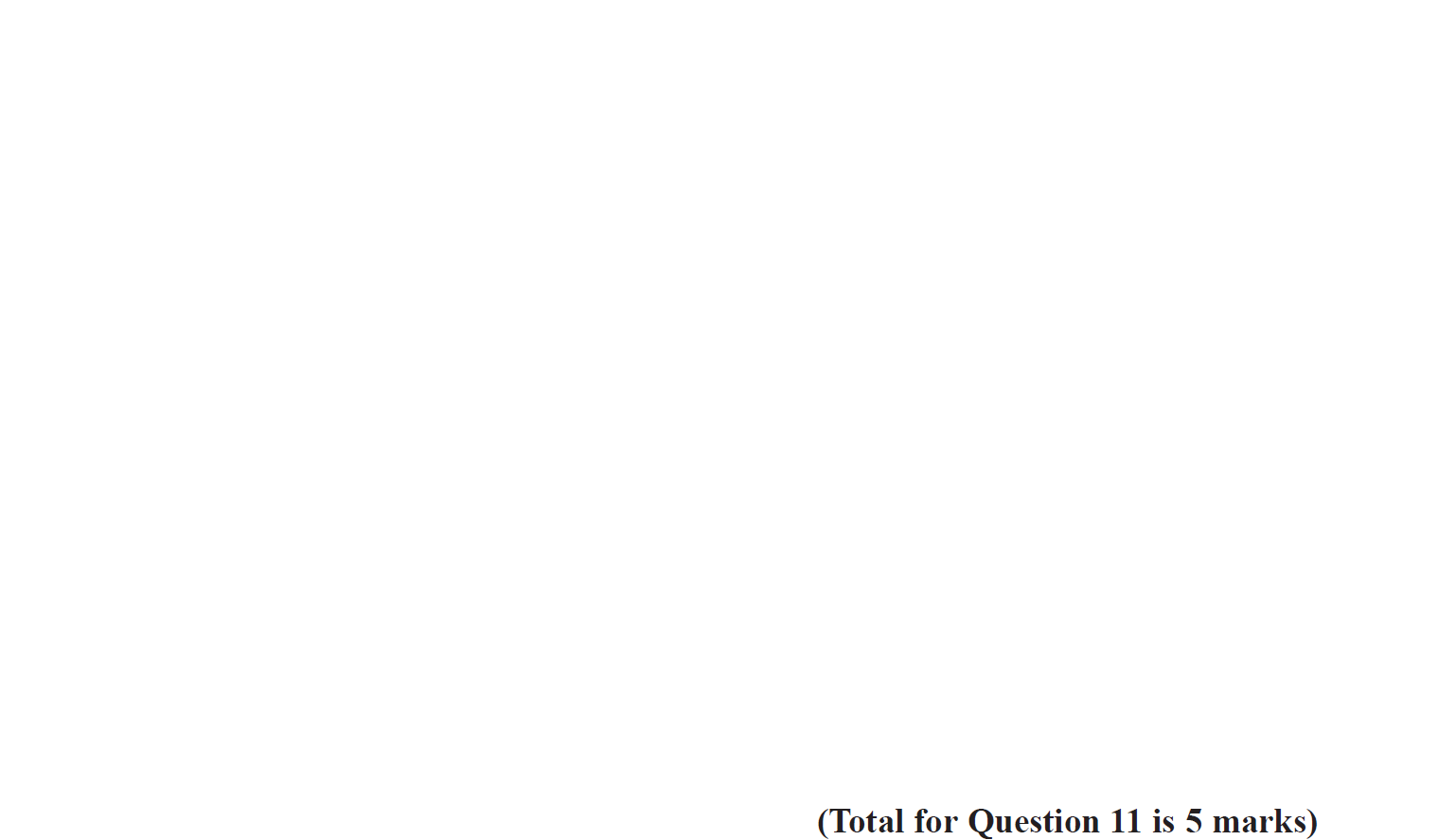 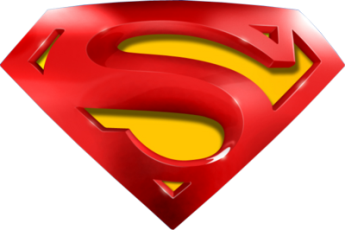 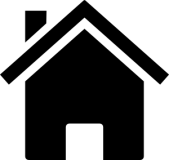 May 2018 1H Q11
Shape & Space
Circle Theorems
A
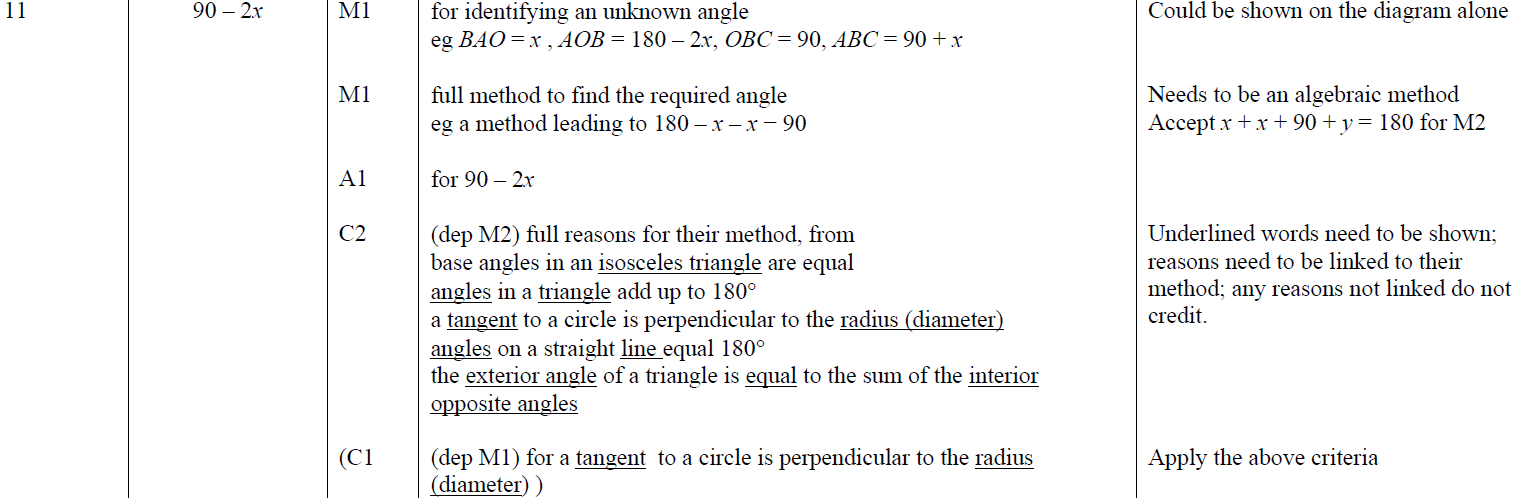 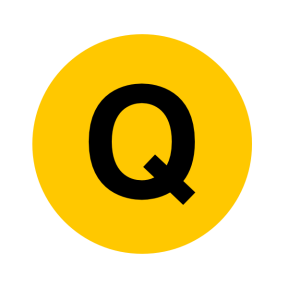 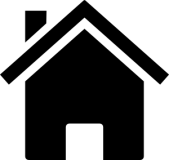 June 2018 2H Q13
Shape & Space
Circle Theorems
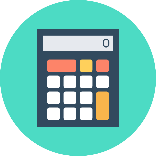 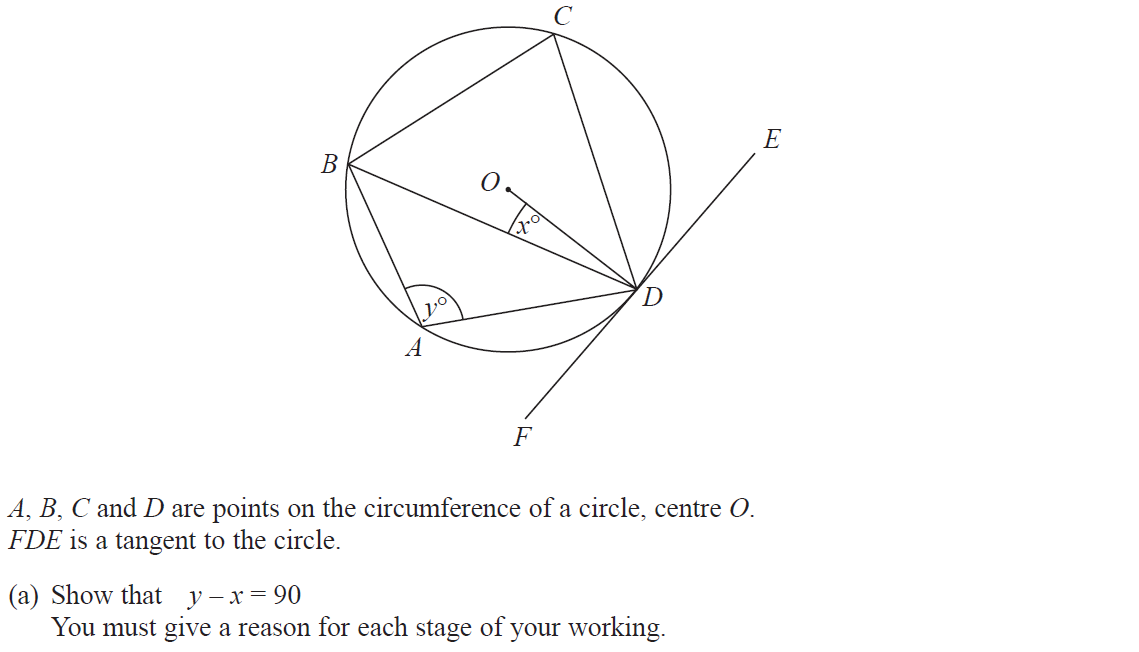 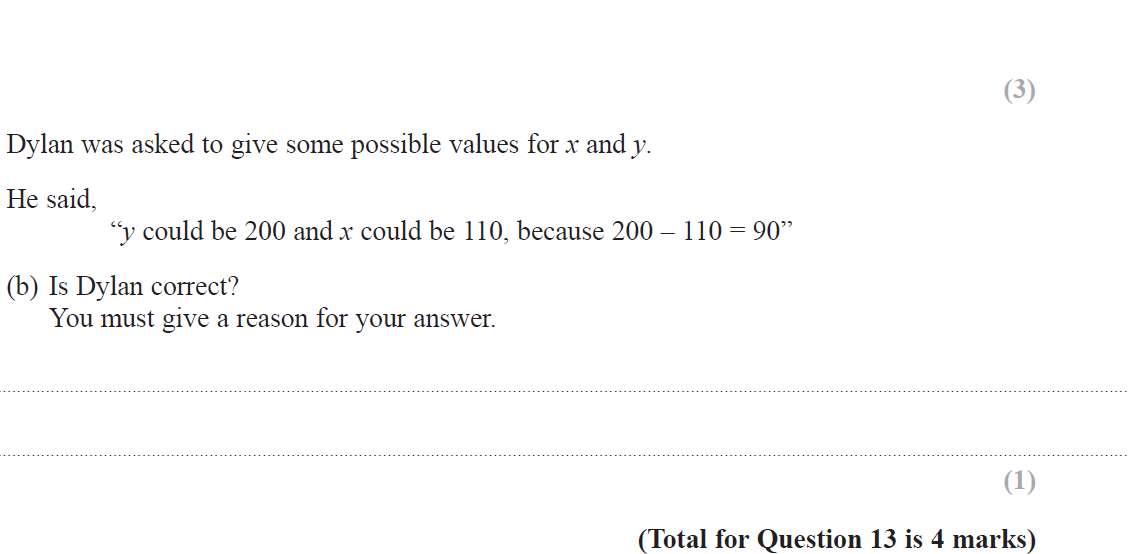 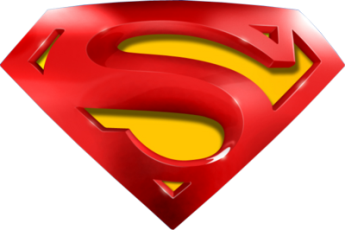 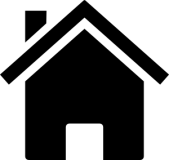 June 2018 2H Q13
Shape & Space
Circle Theorems
A
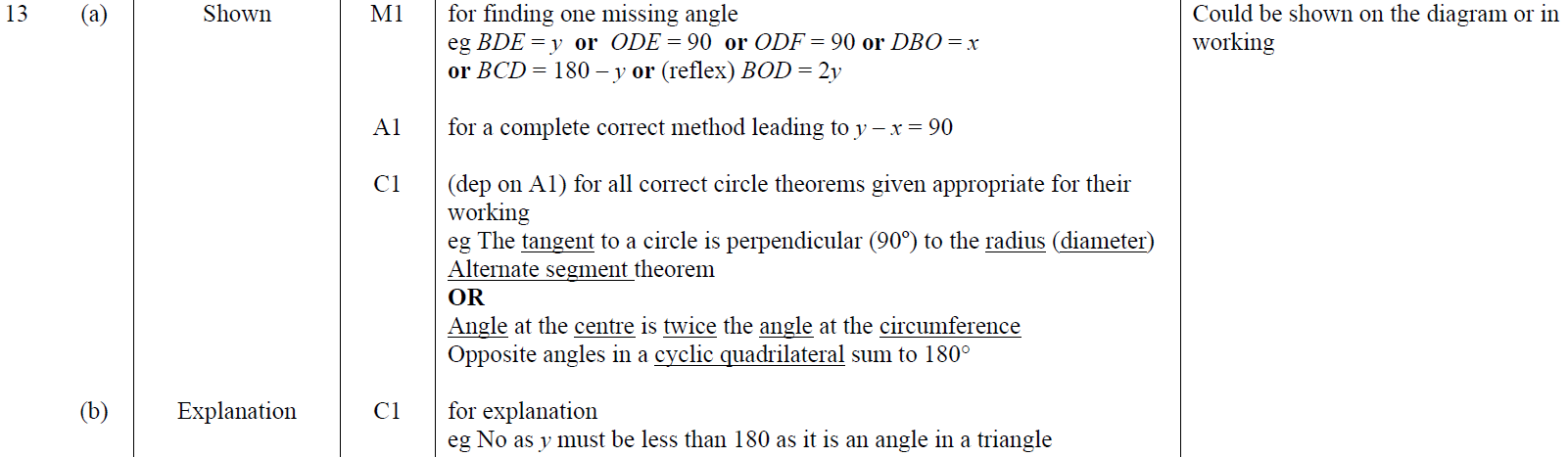 B
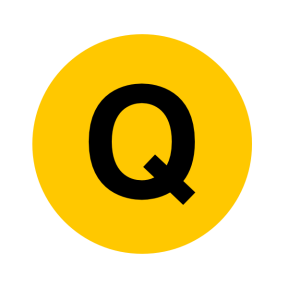 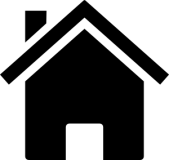 Nov 2018 1H Q12
Shape & Space
Circle Theorems
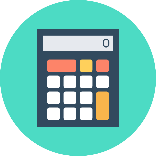 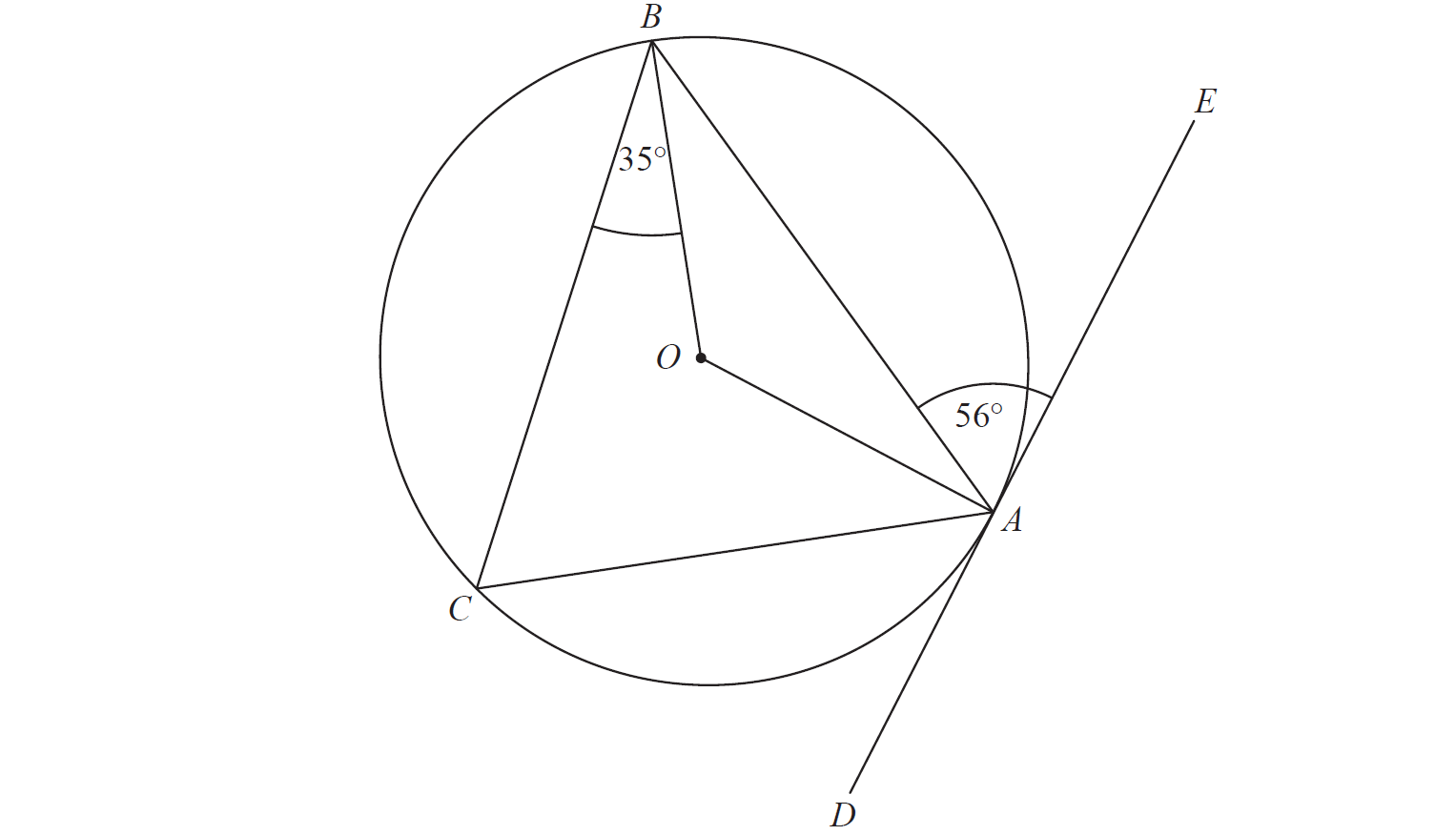 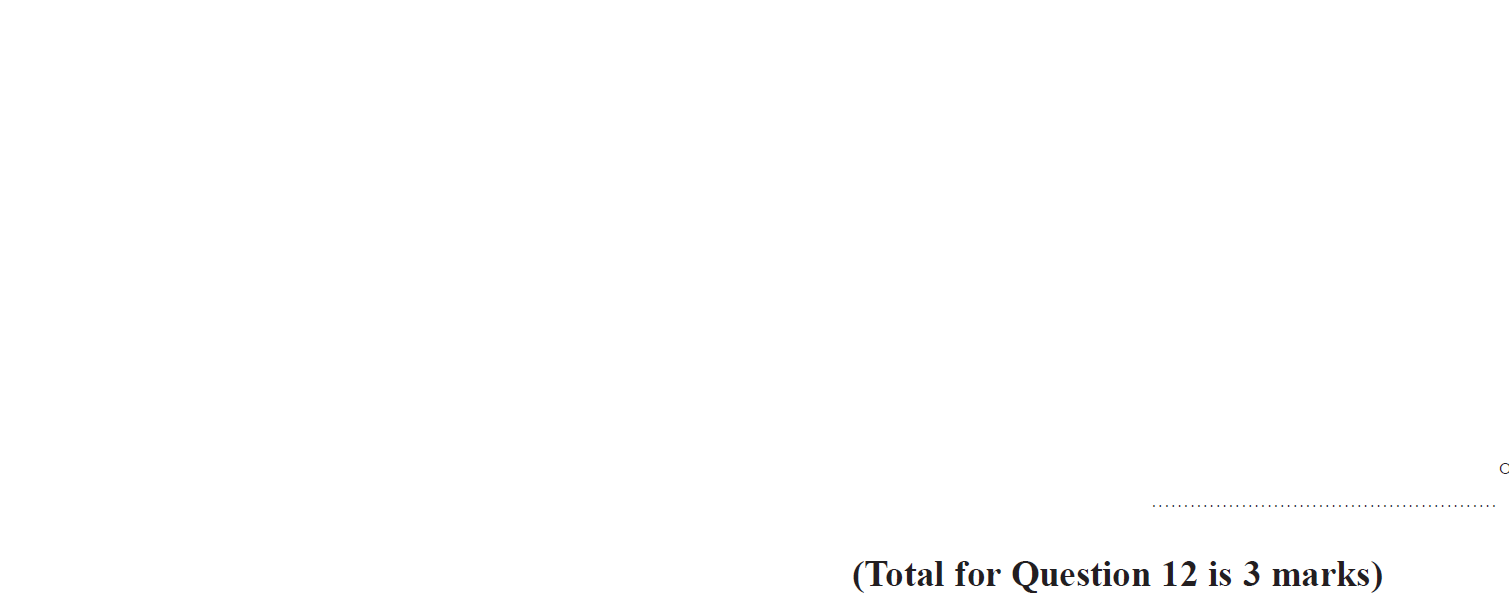 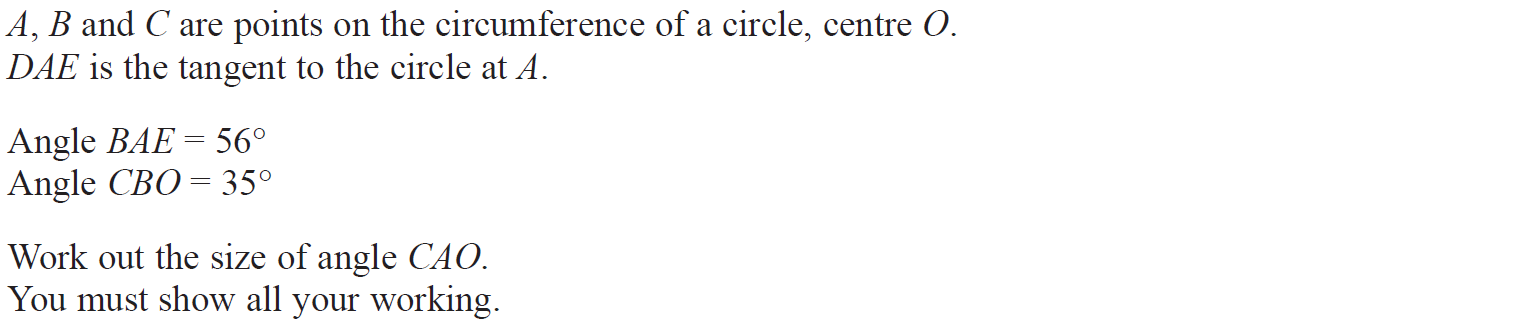 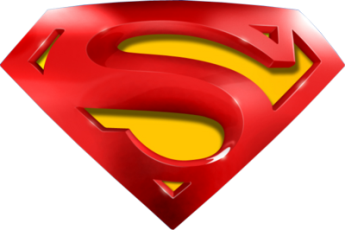 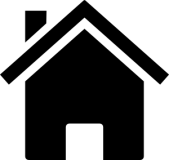 Nov 2018 1H Q12
Shape & Space
Circle Theorems
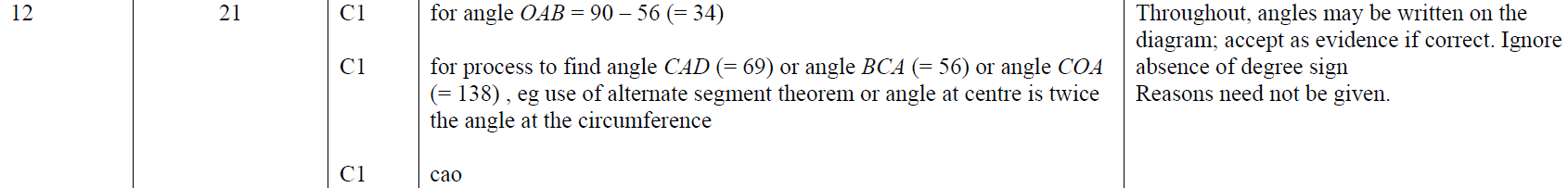 A
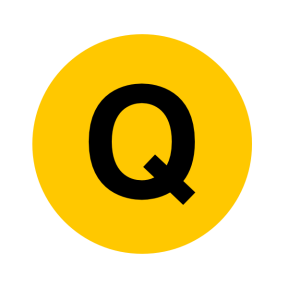 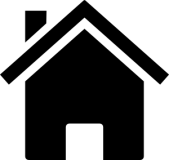 Nov 2018 2H Q21
Shape & Space
Circle Theorems
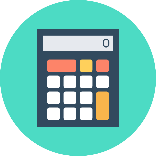 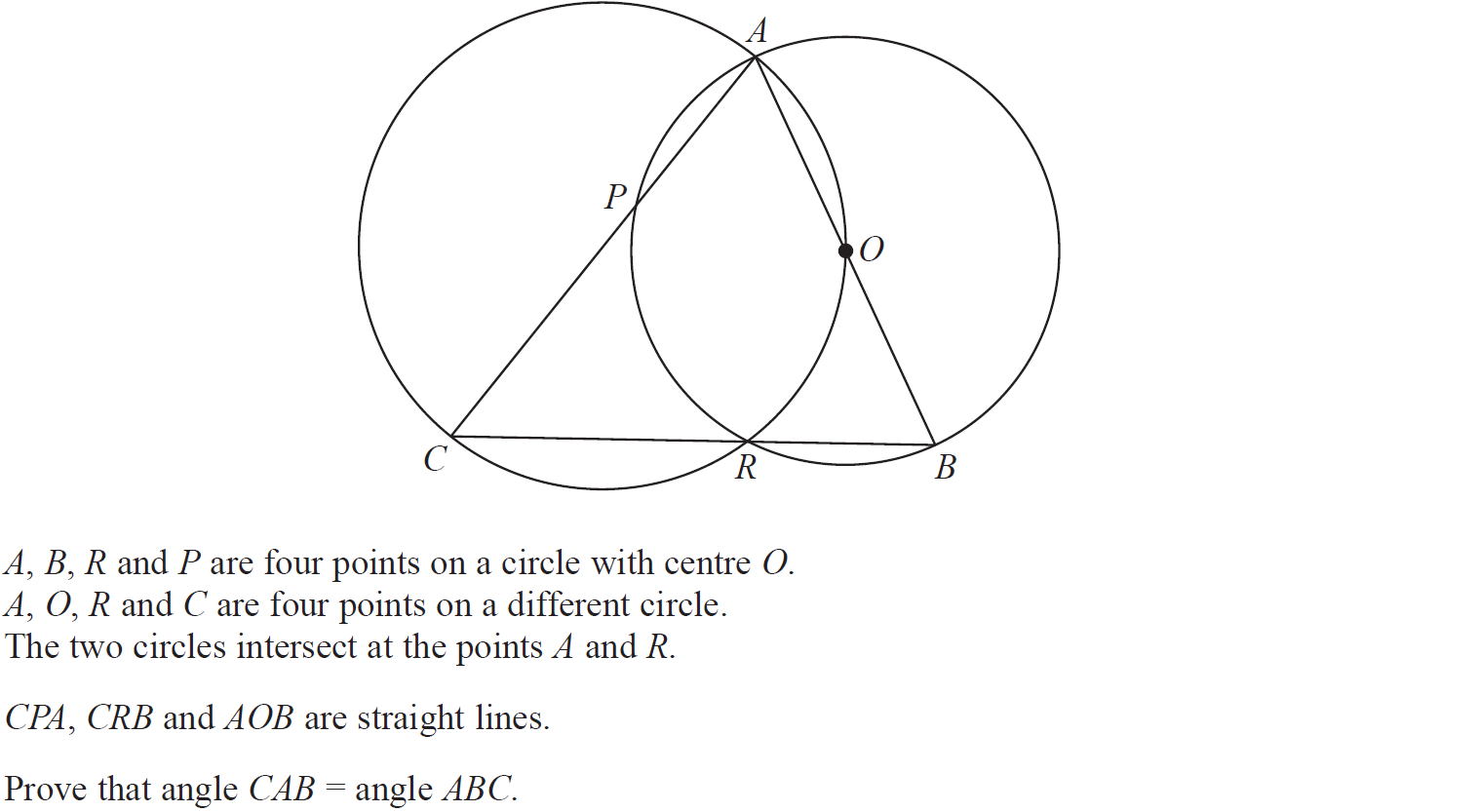 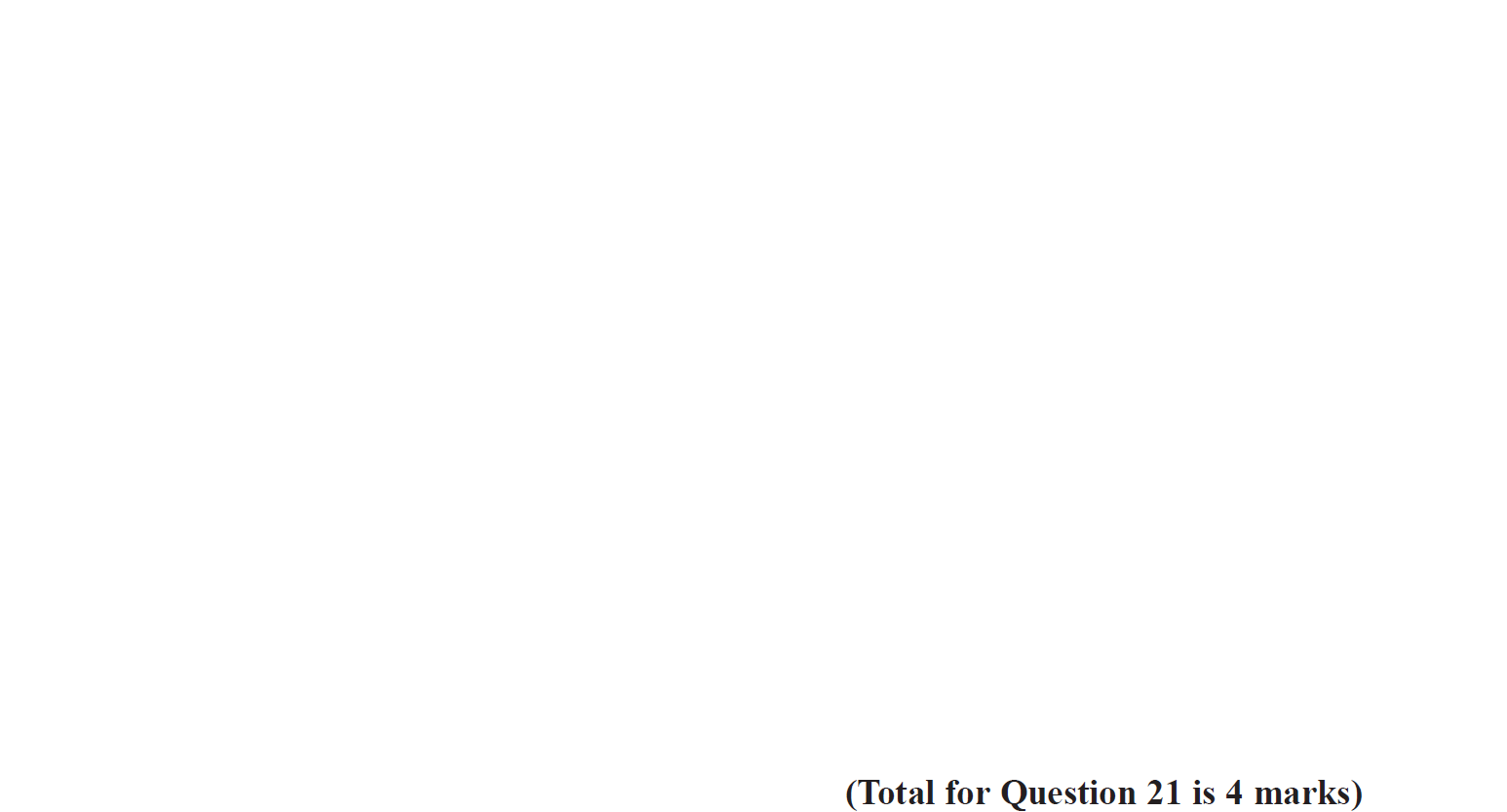 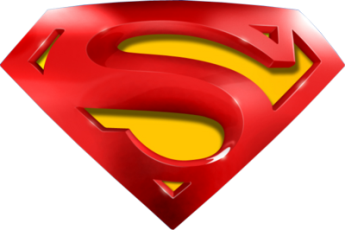 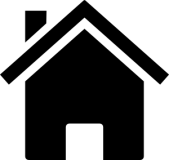 Nov 2018 2H Q21
Shape & Space
Circle Theorems
A
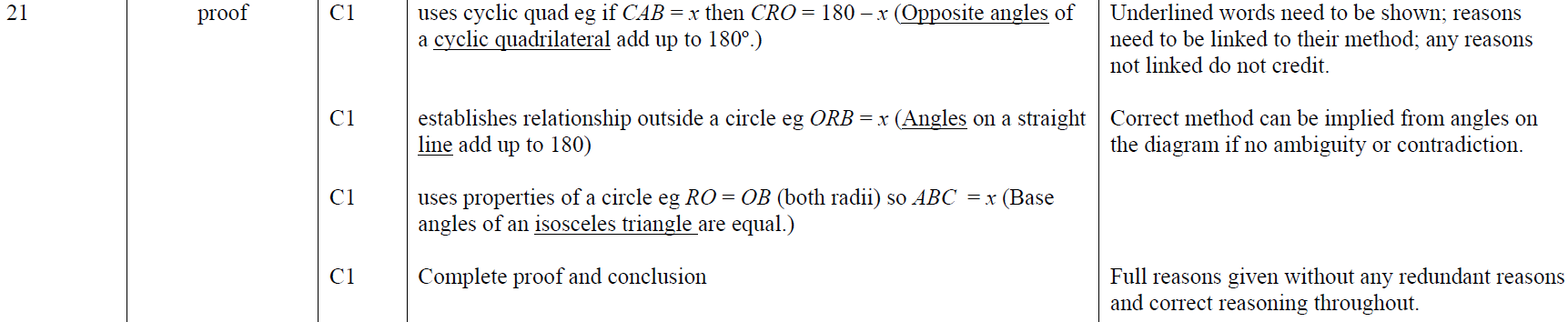 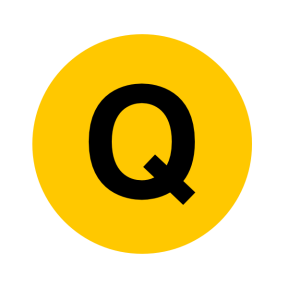 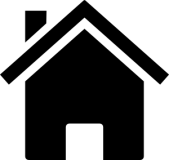 June 2019 2H Q18
Shape & Space
Circle Theorems
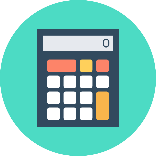 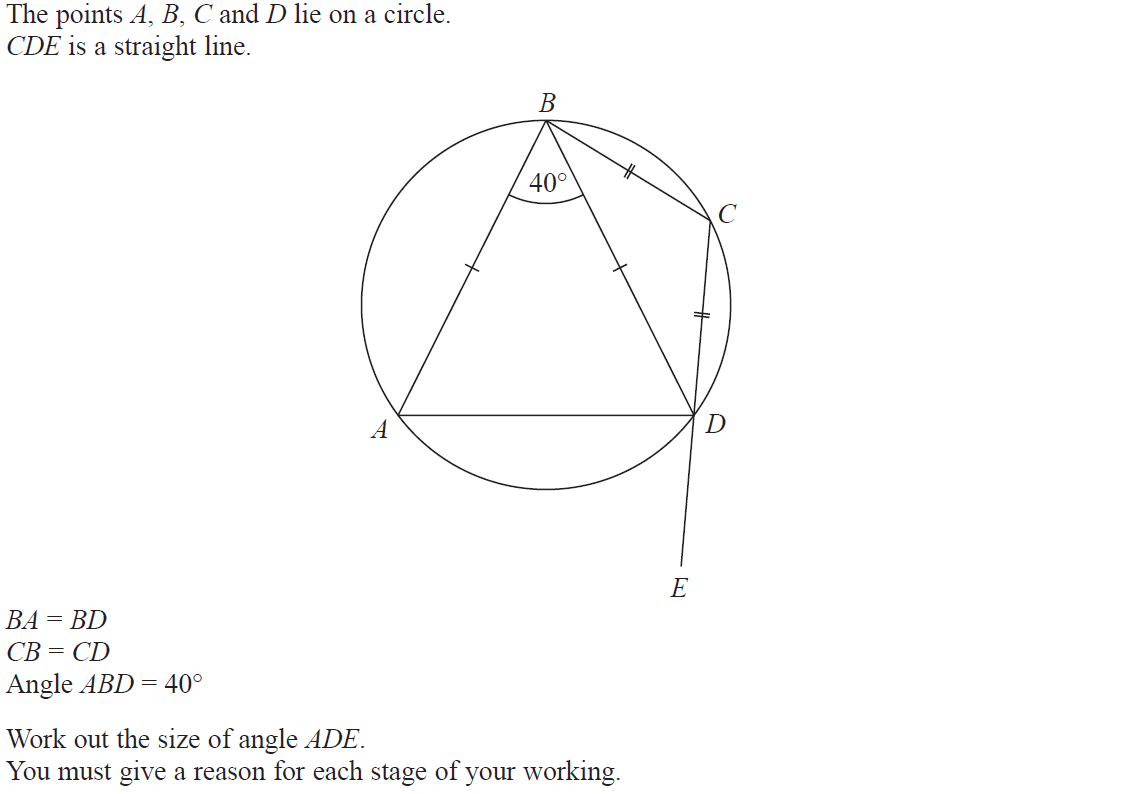 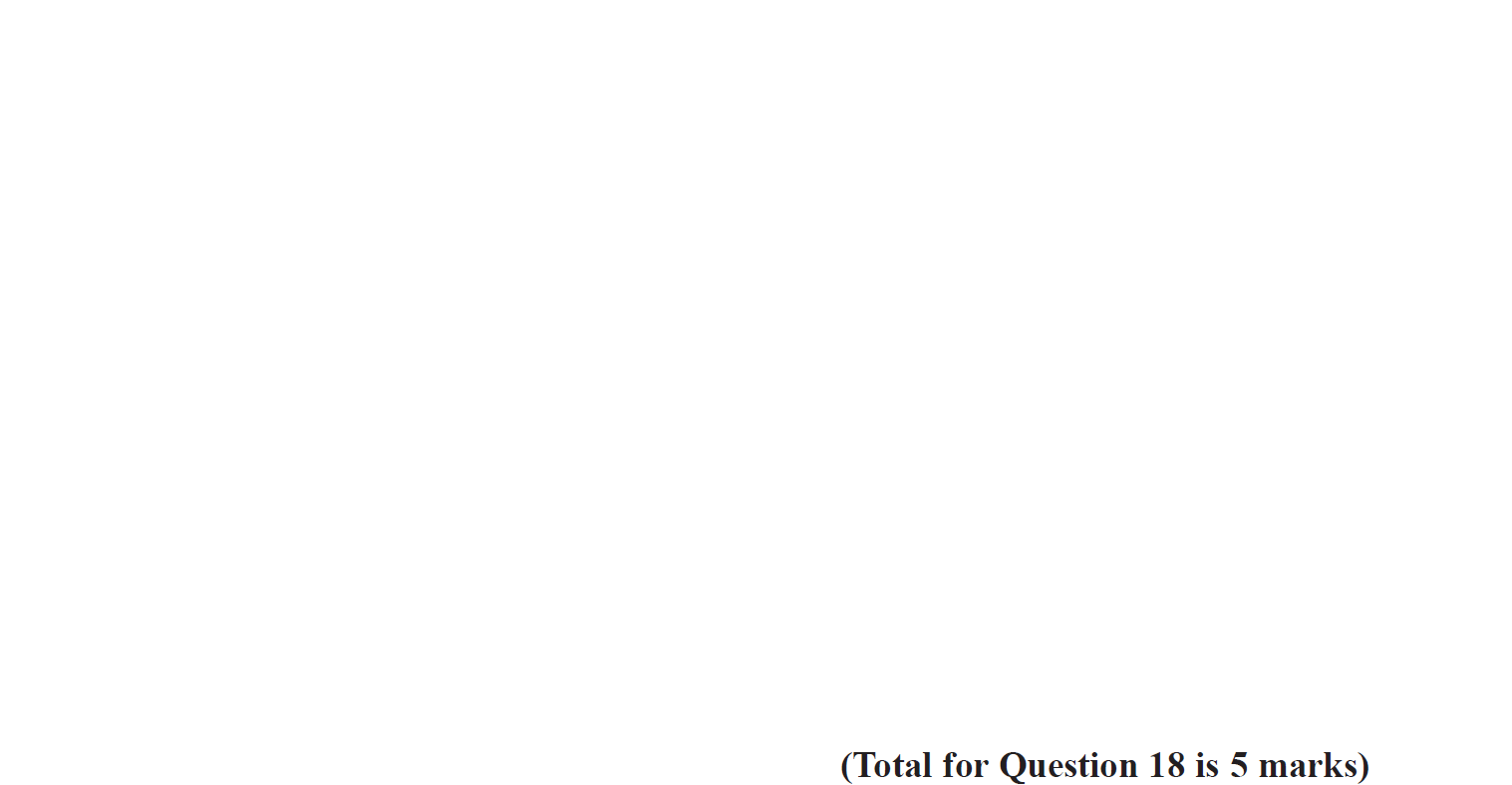 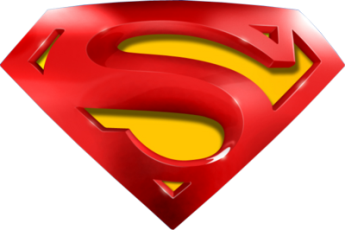 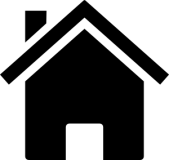 June 2019 2H Q18
Shape & Space
Circle Theorems
A
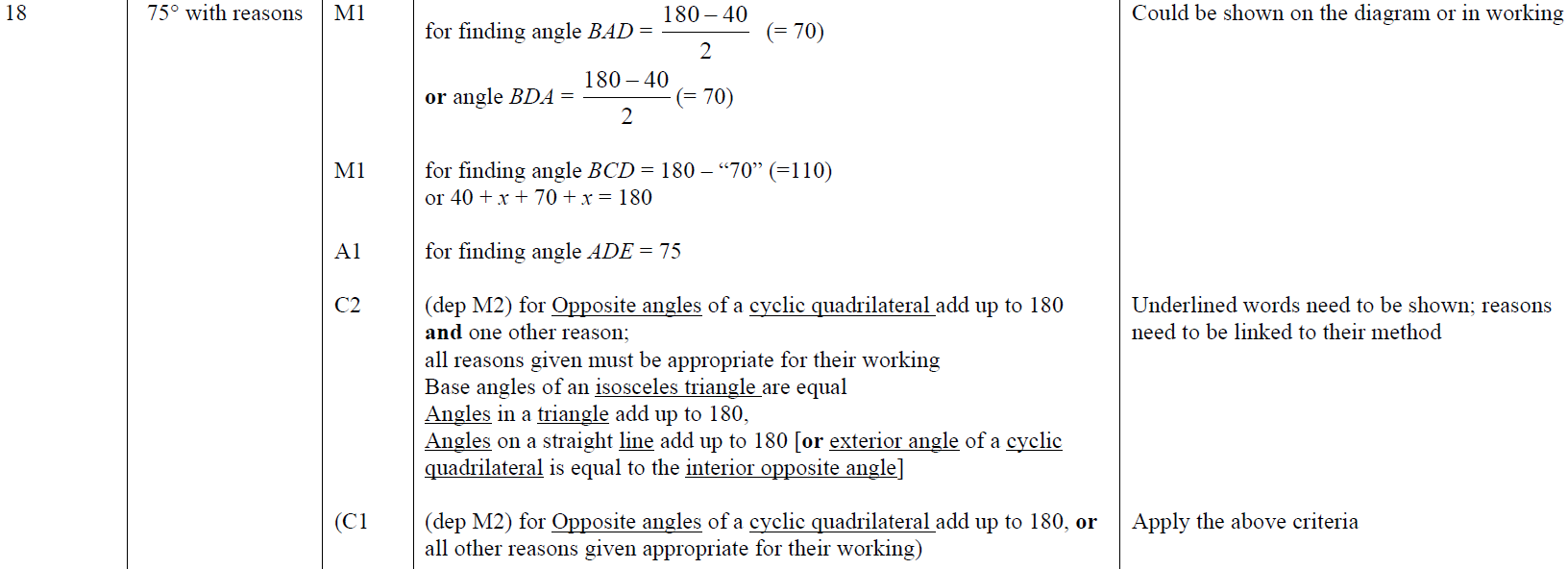 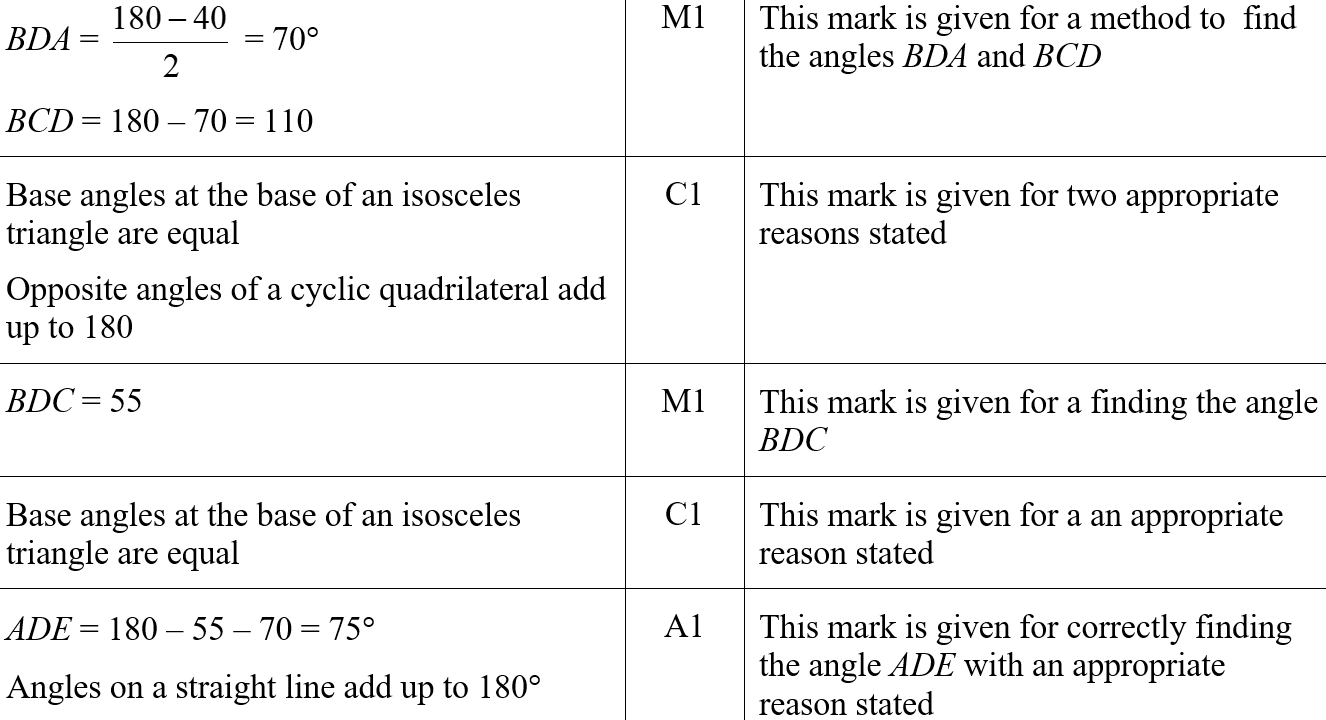 A SF
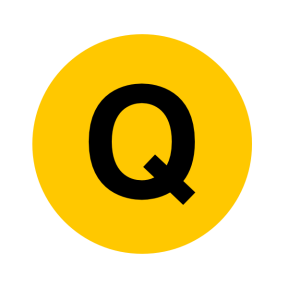 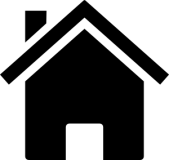 Shape & Space
Basic Trigonometry
Basic Trigonometry
June 2017
2H Q21*
Nov 2018
2H Q13*
June 2017
3H Q7
Nov 2018
3H Q6
SAM
2H Q2
June 2017
3H Q18
Nov 2018
3H Q12
SAM
3H Q16
Nov 2017
2H Q7
June 2019
2H Q5
Spec 1
3H Q9
Nov 2017
2H Q20
June 2019
2H Q19
June 2018
2H Q18
June 2019
3H Q21
June 2018
3H Q5
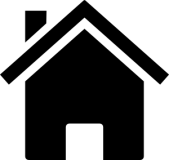 3D
*May use Pythagoras instead
SAM 2H Q2
Shape & Space
Basic Trigonometry
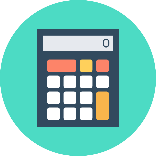 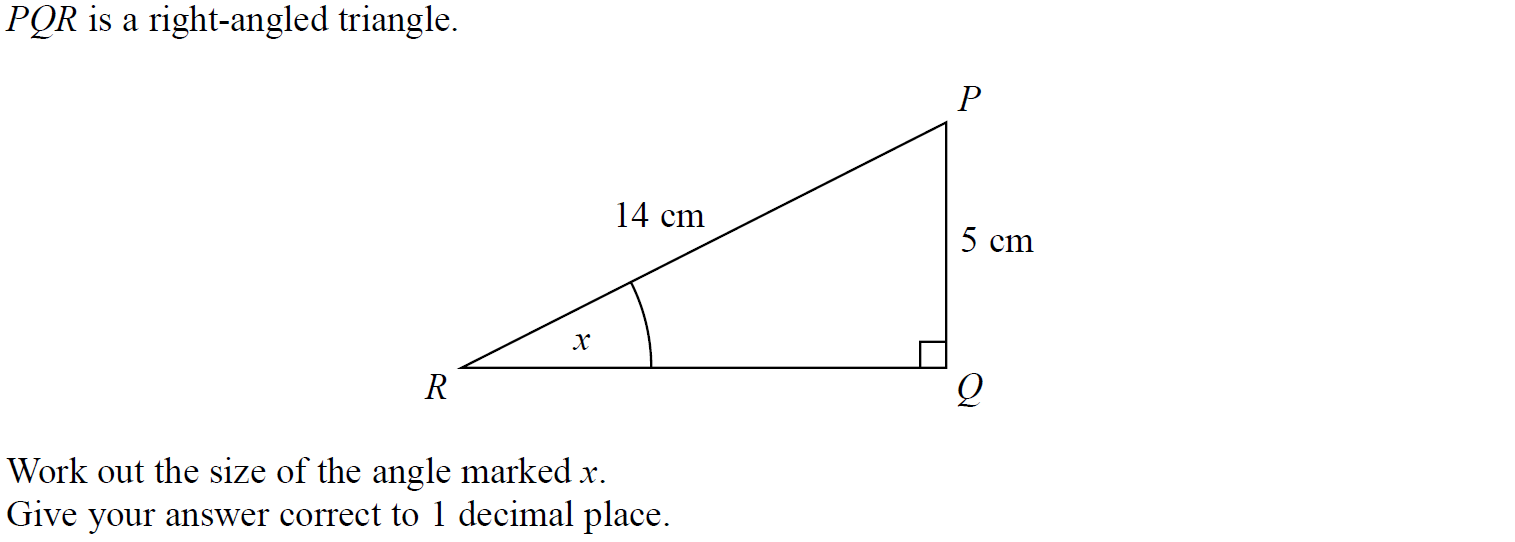 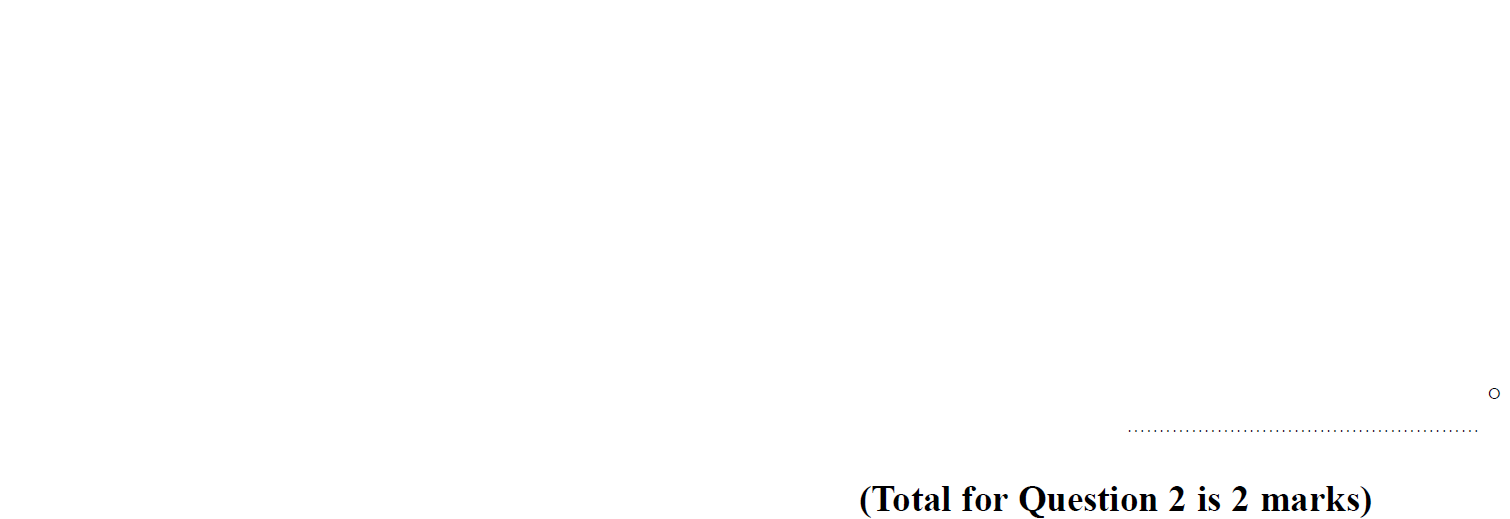 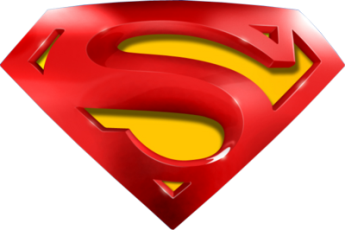 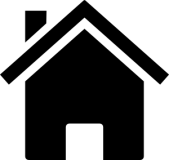 SAM 2H Q2
Shape & Space
Basic Trigonometry
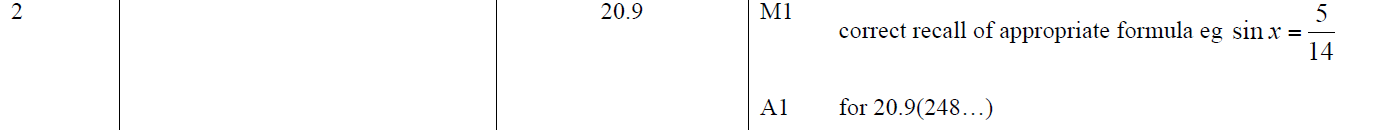 A
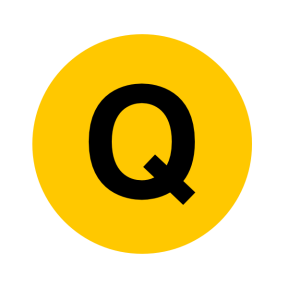 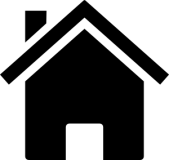 SAM 3H Q16
Shape & Space
Basic Trigonometry
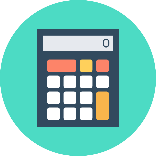 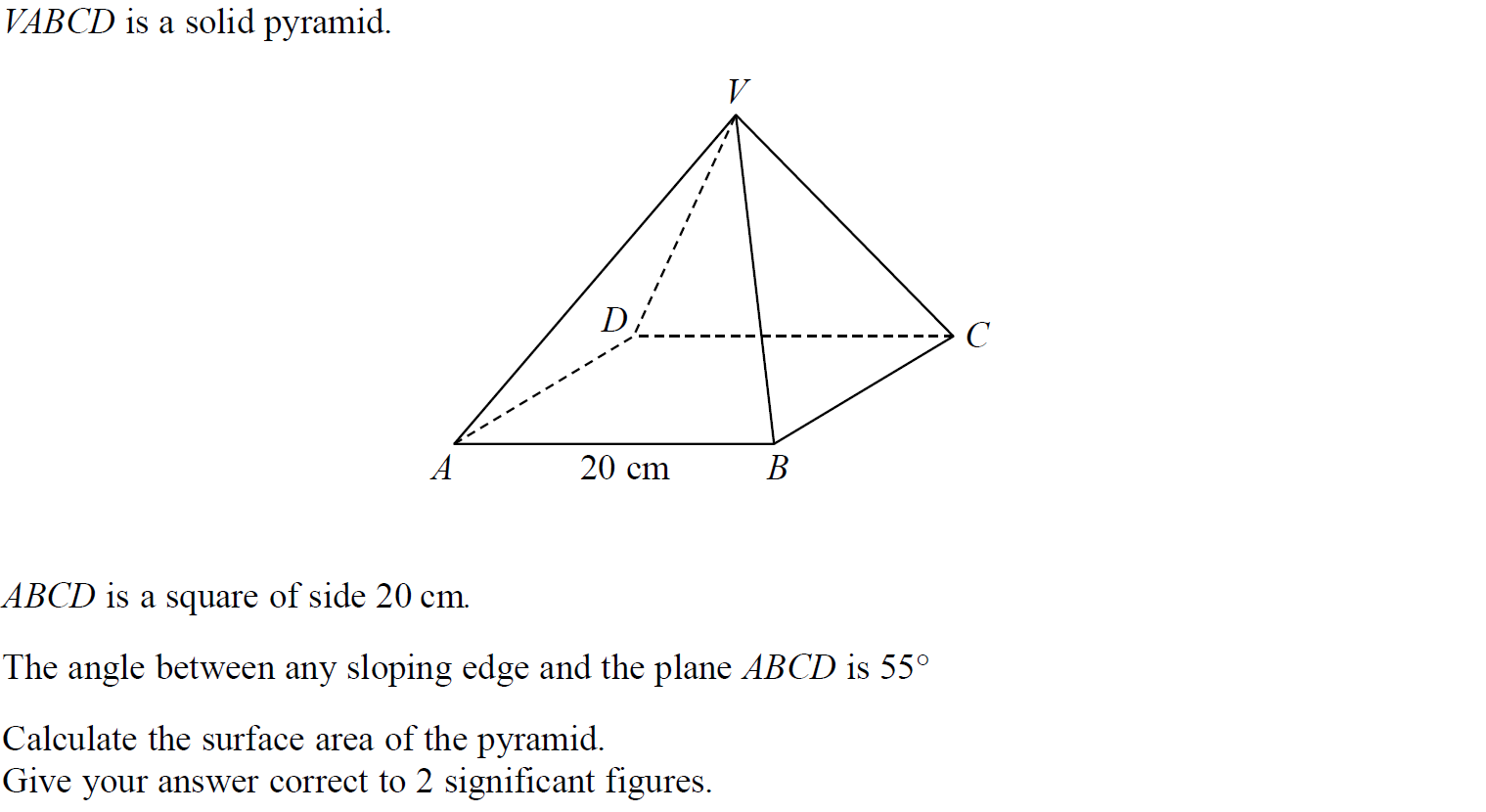 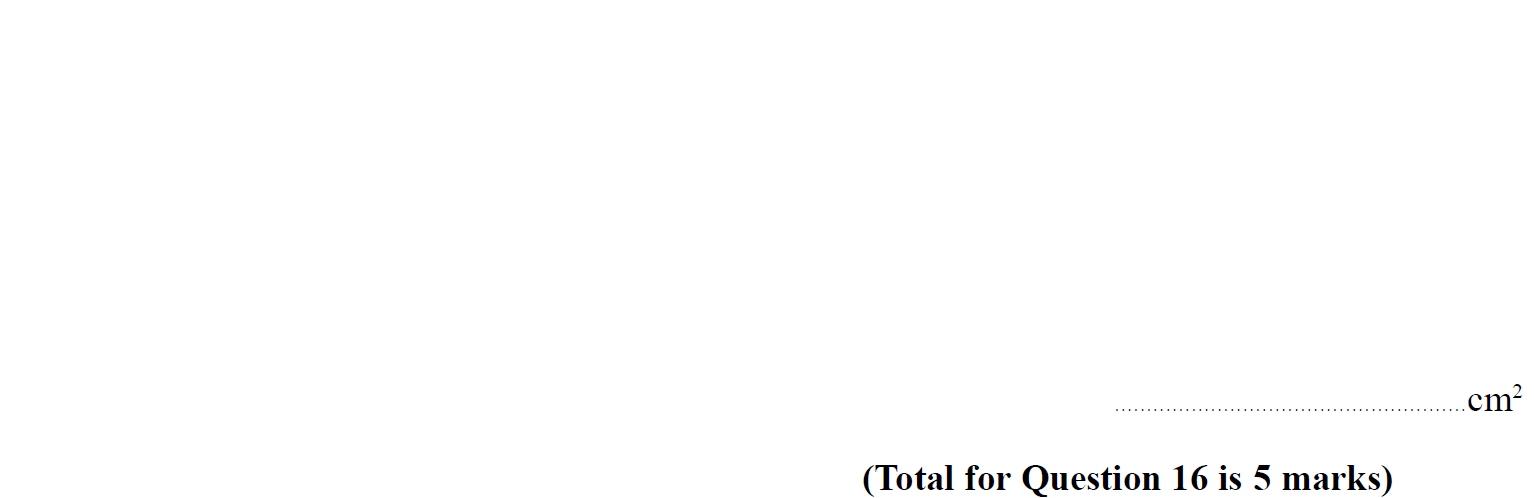 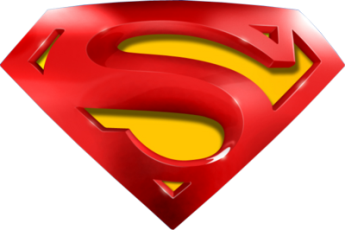 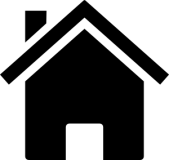 SAM 3H Q16
Shape & Space
Basic Trigonometry
A
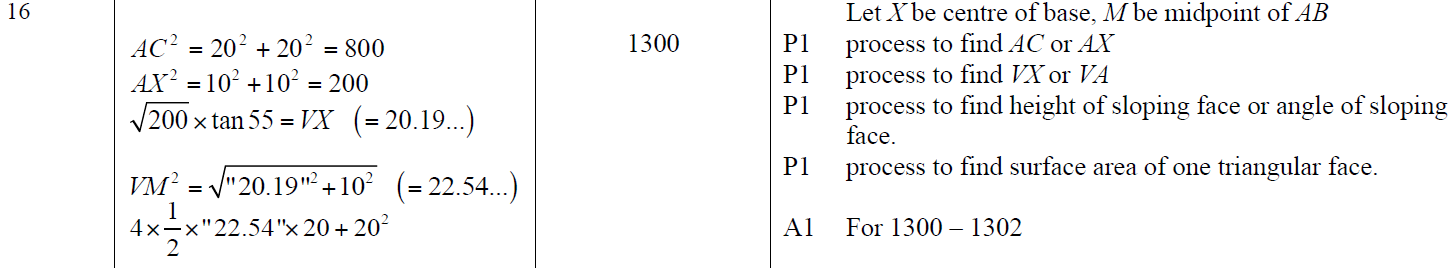 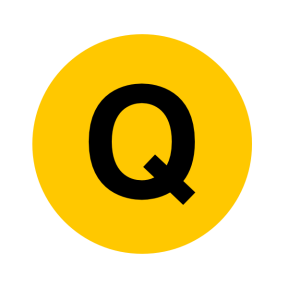 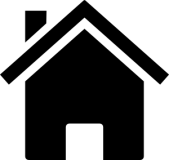 Specimen Set 1 3H Q9
Shape & Space
Basic Trigonometry
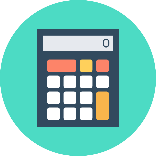 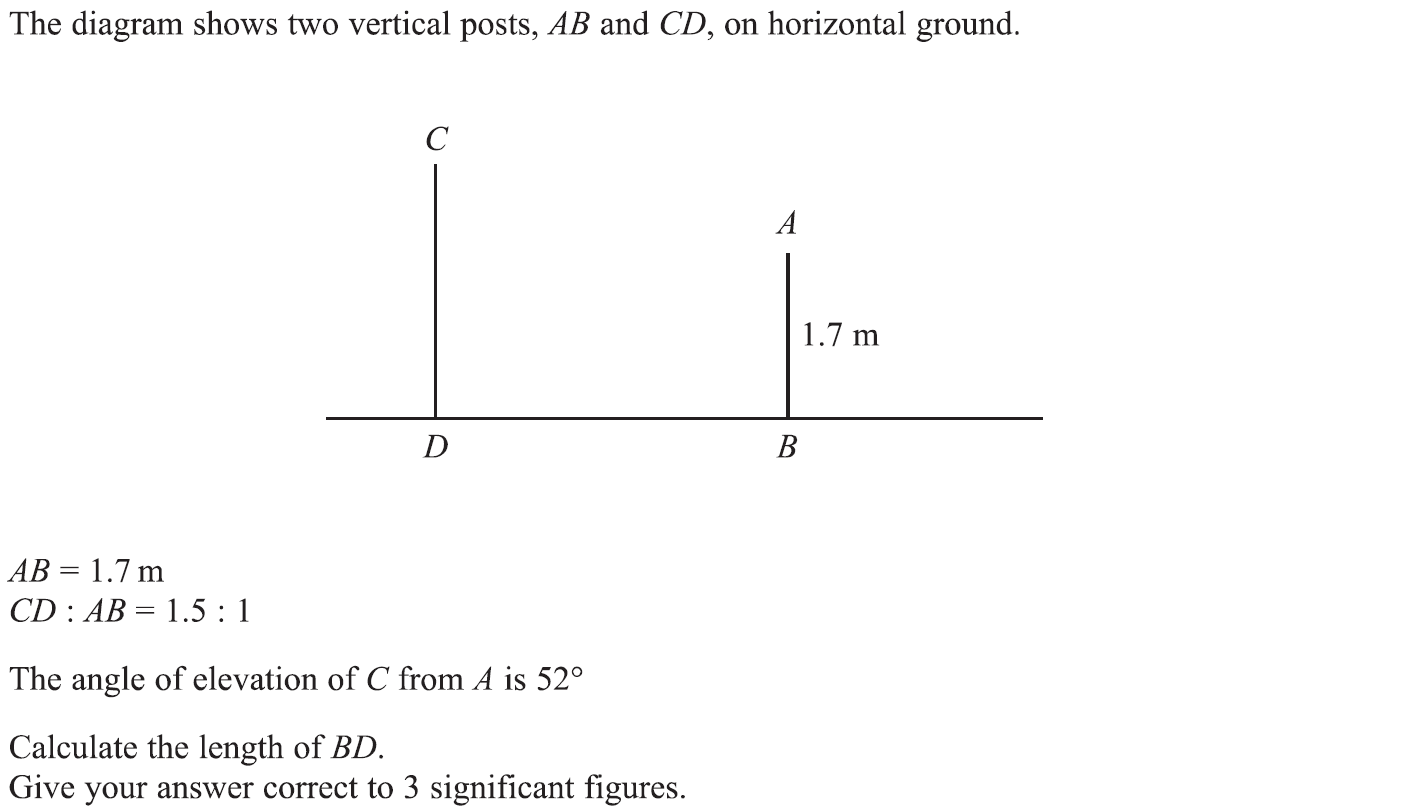 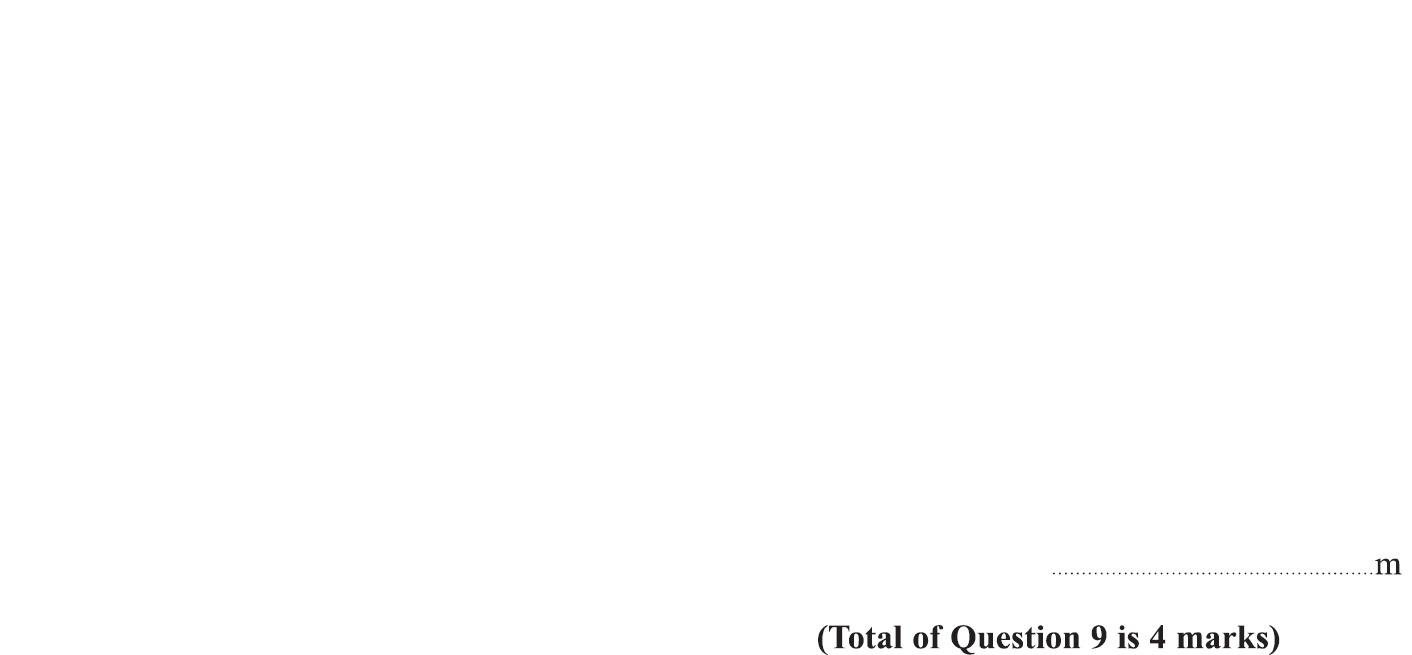 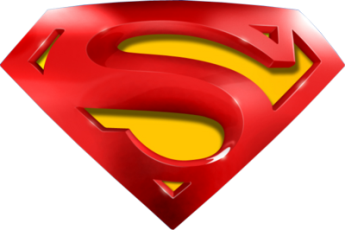 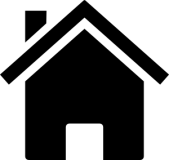 Specimen Set 1 3H Q9
Shape & Space
Basic Trigonometry
A
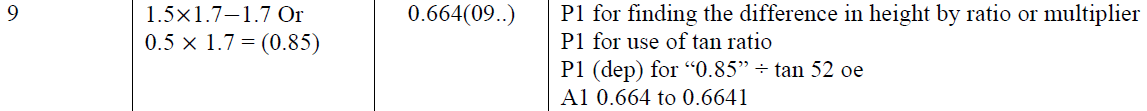 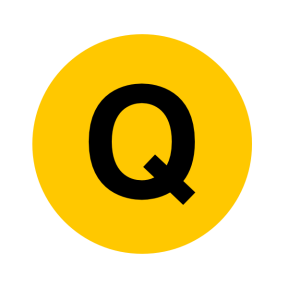 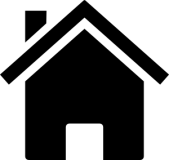 June 2017 2H Q21
Shape & Space
Basic Trigonometry
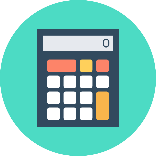 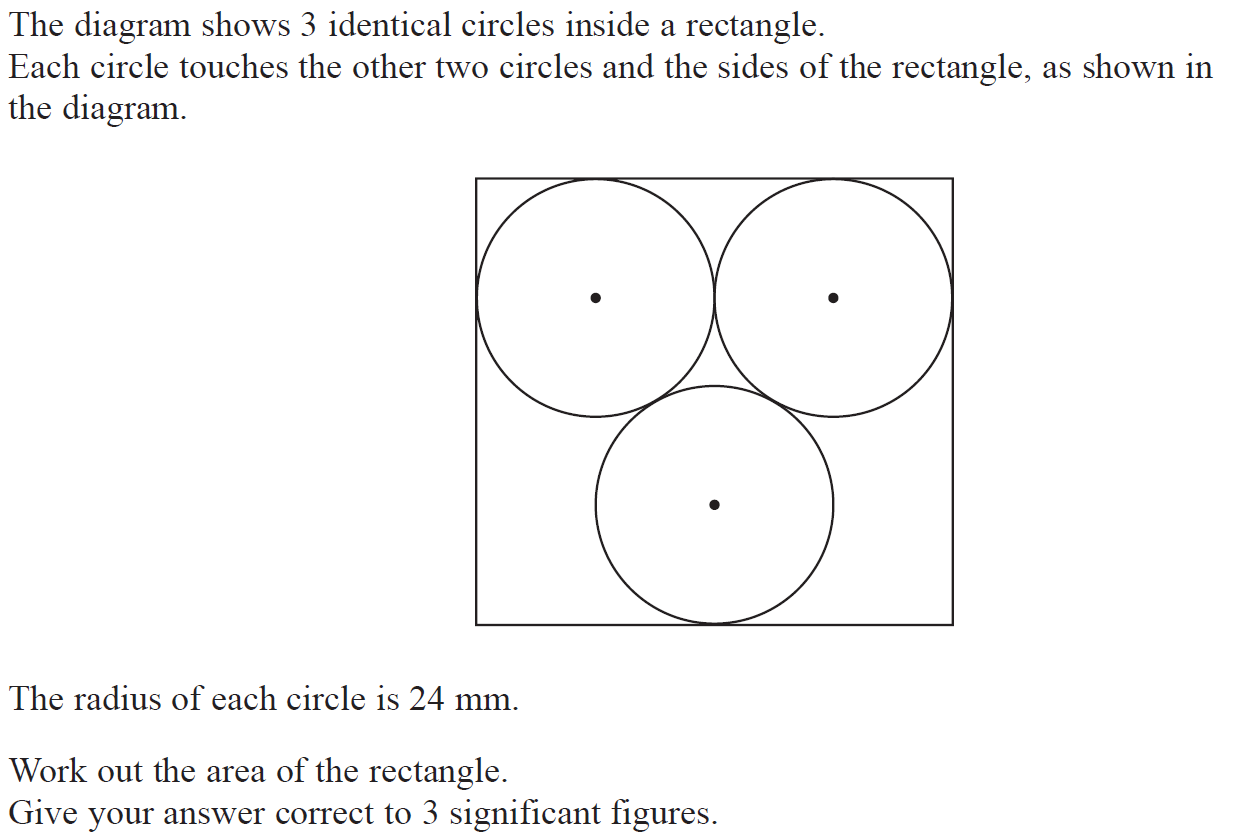 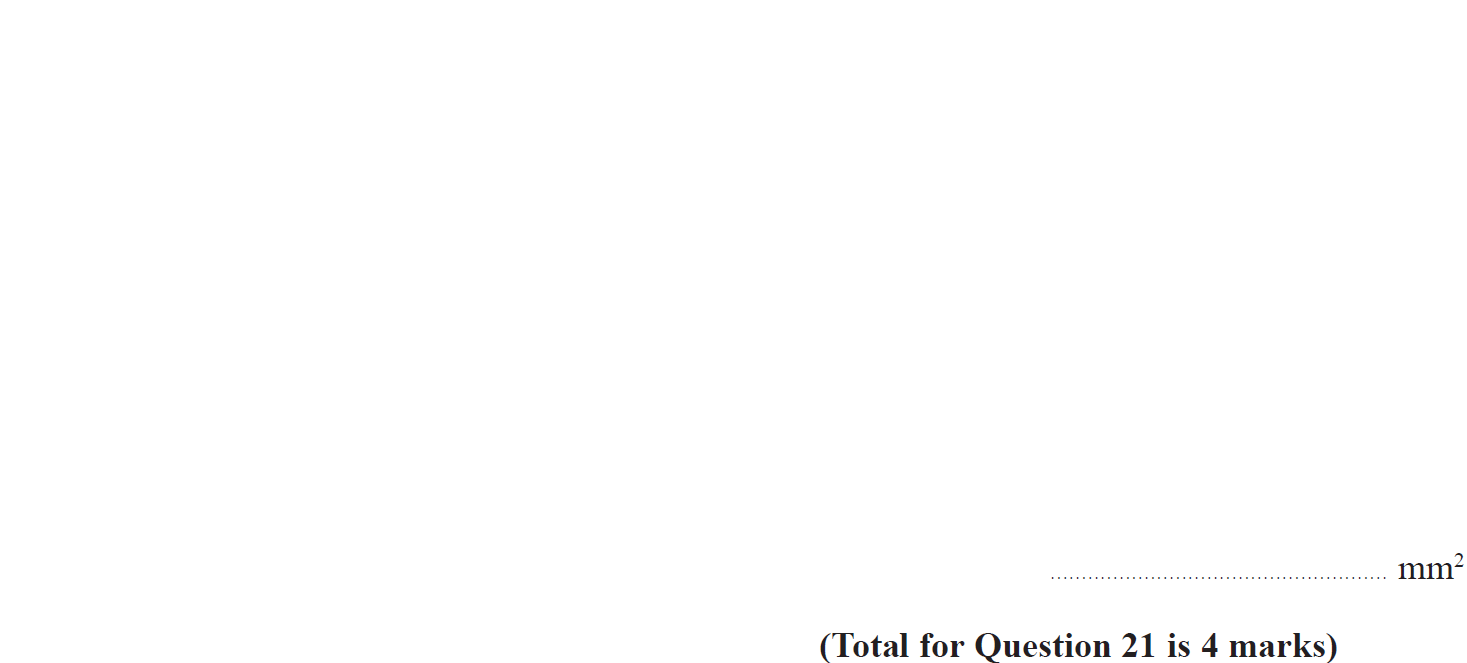 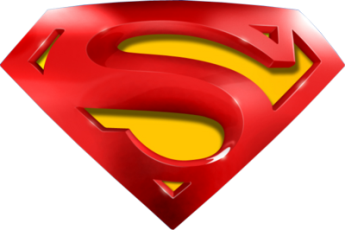 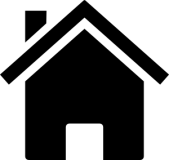 June 2017 2H Q21
Shape & Space
Basic Trigonometry
A
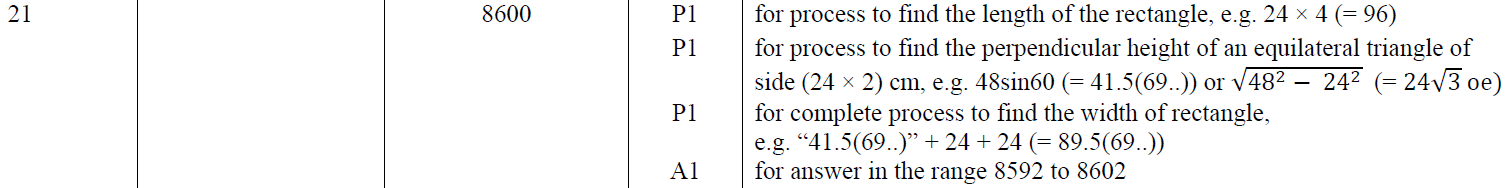 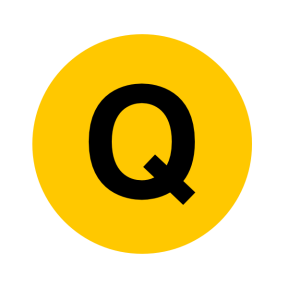 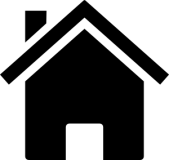 June 2017 3H Q7
Shape & Space
Basic Trigonometry
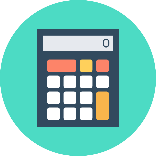 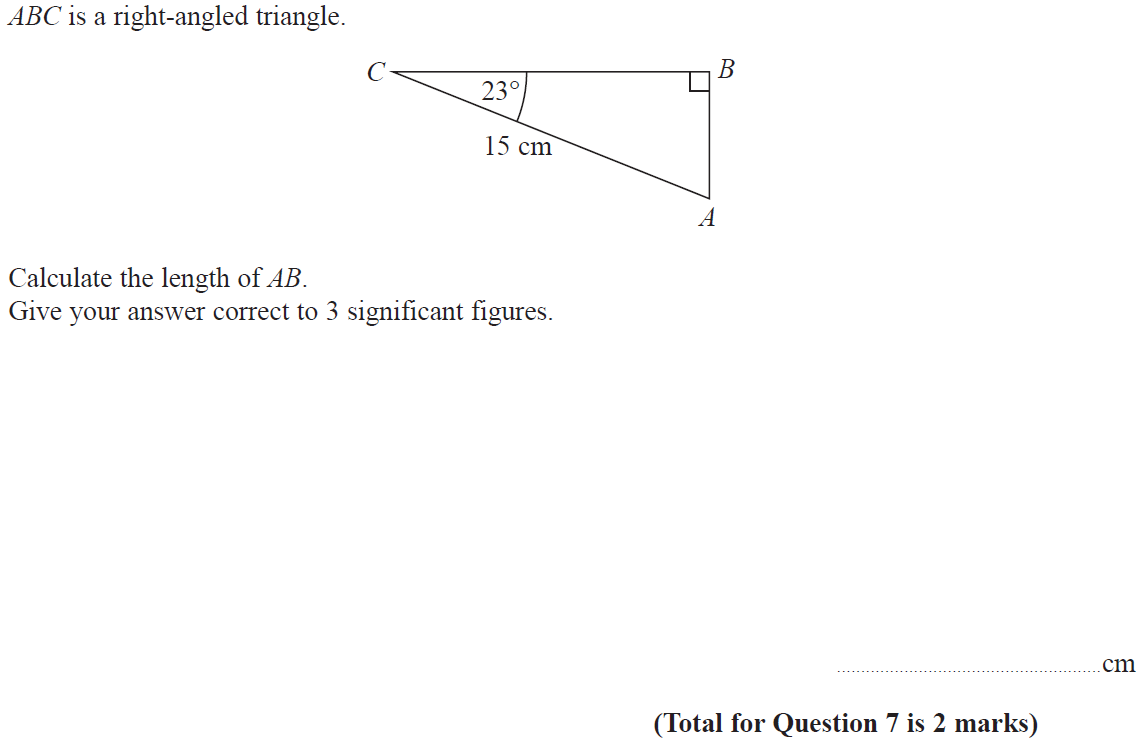 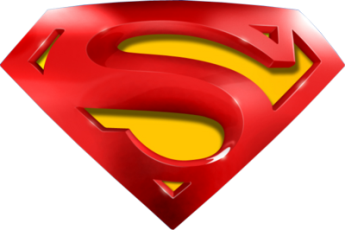 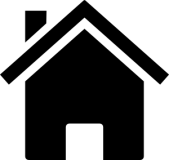 June 2017 3H Q7
Shape & Space
Basic Trigonometry
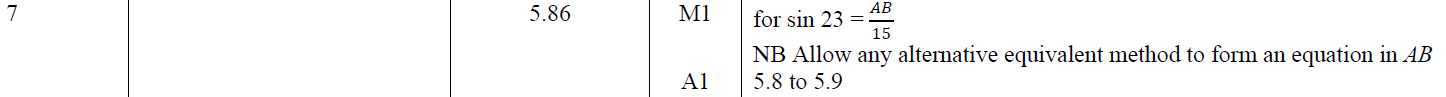 A
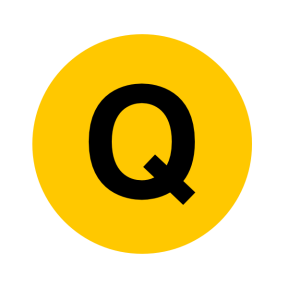 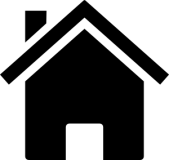 June 2017 3H Q18
Shape & Space
Basic Trigonometry
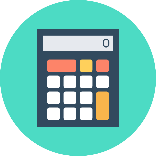 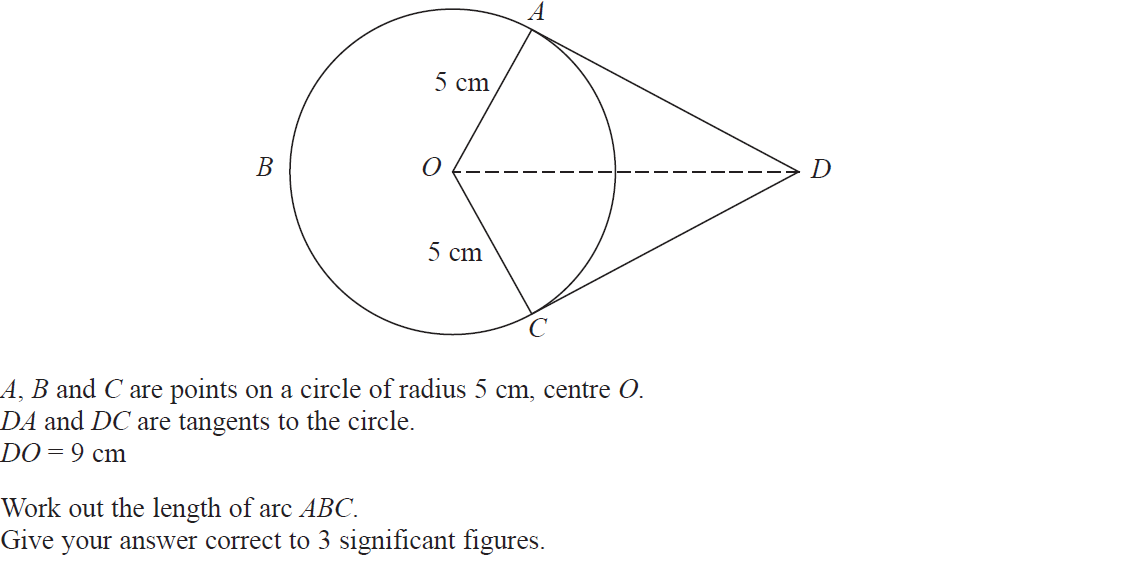 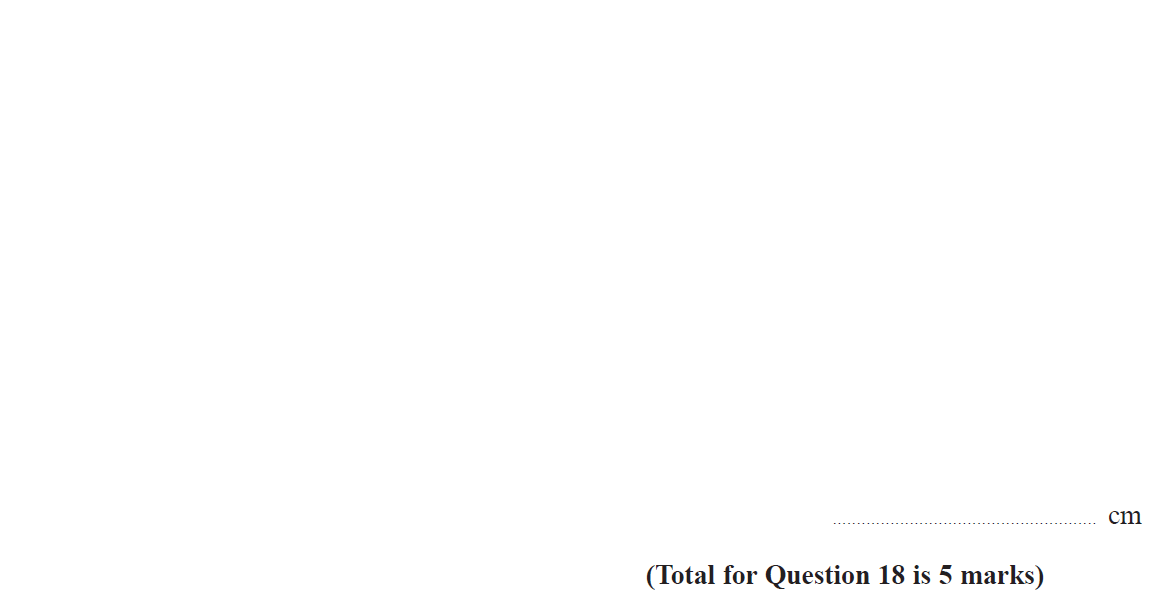 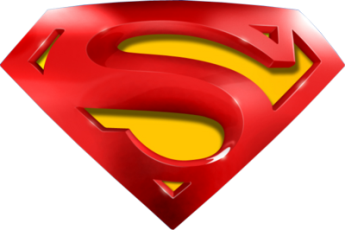 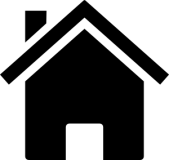 June 2017 3H Q18
Shape & Space
Basic Trigonometry
A
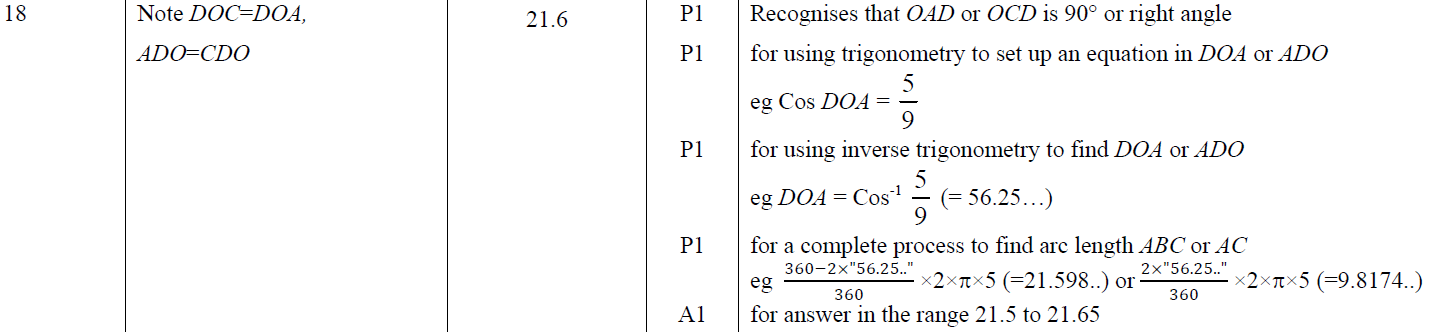 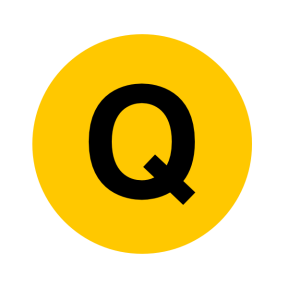 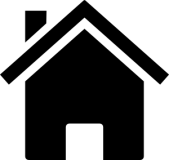 Nov 2017 2H Q7
Shape & Space
Basic Trigonometry
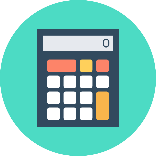 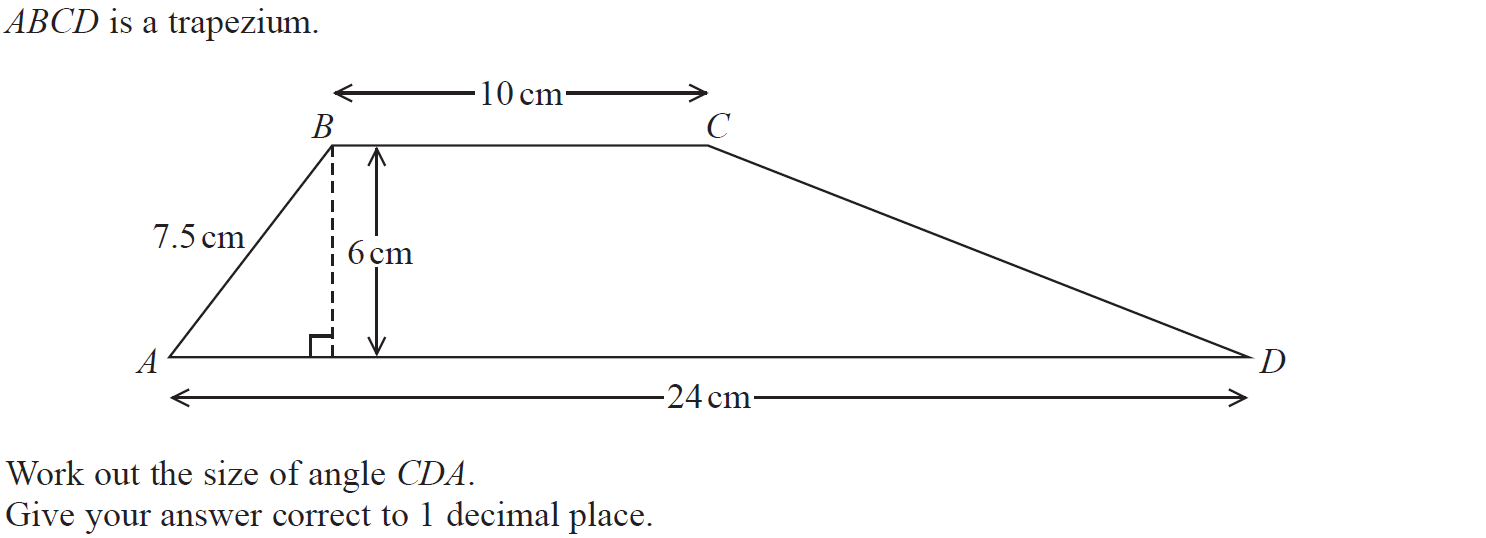 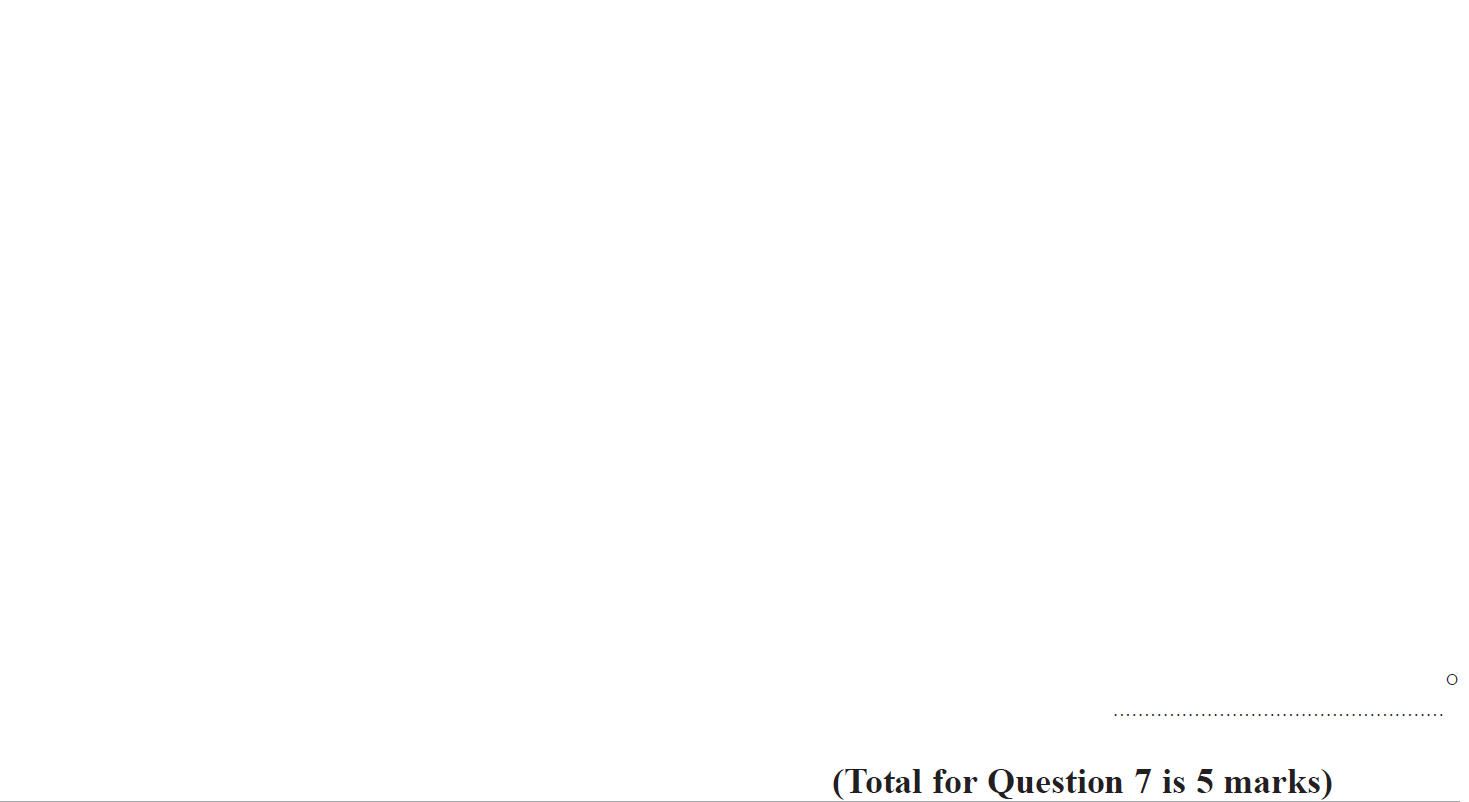 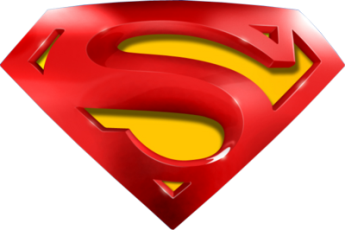 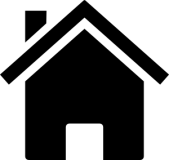 Nov 2017 2H Q7
Shape & Space
Basic Trigonometry
A
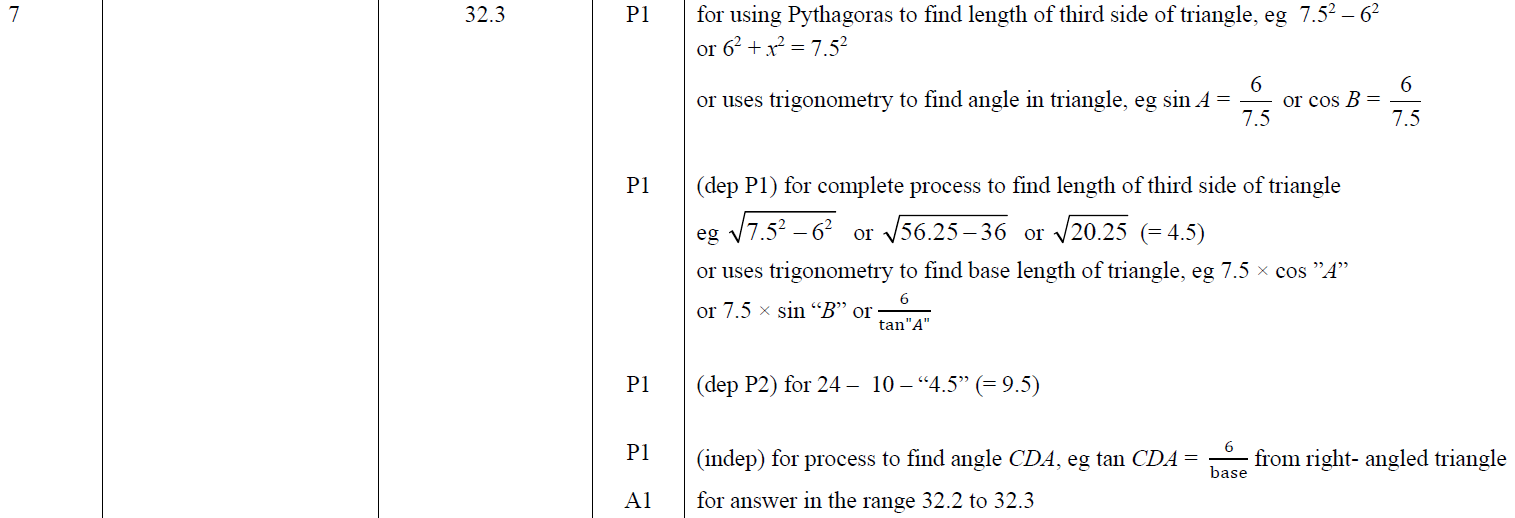 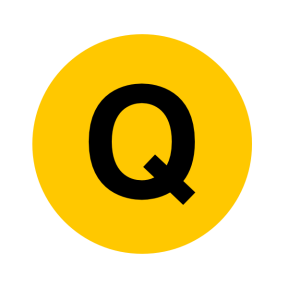 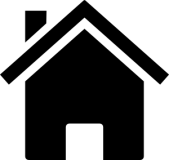 Nov 2017 2H Q20
Shape & Space
Basic Trigonometry
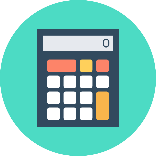 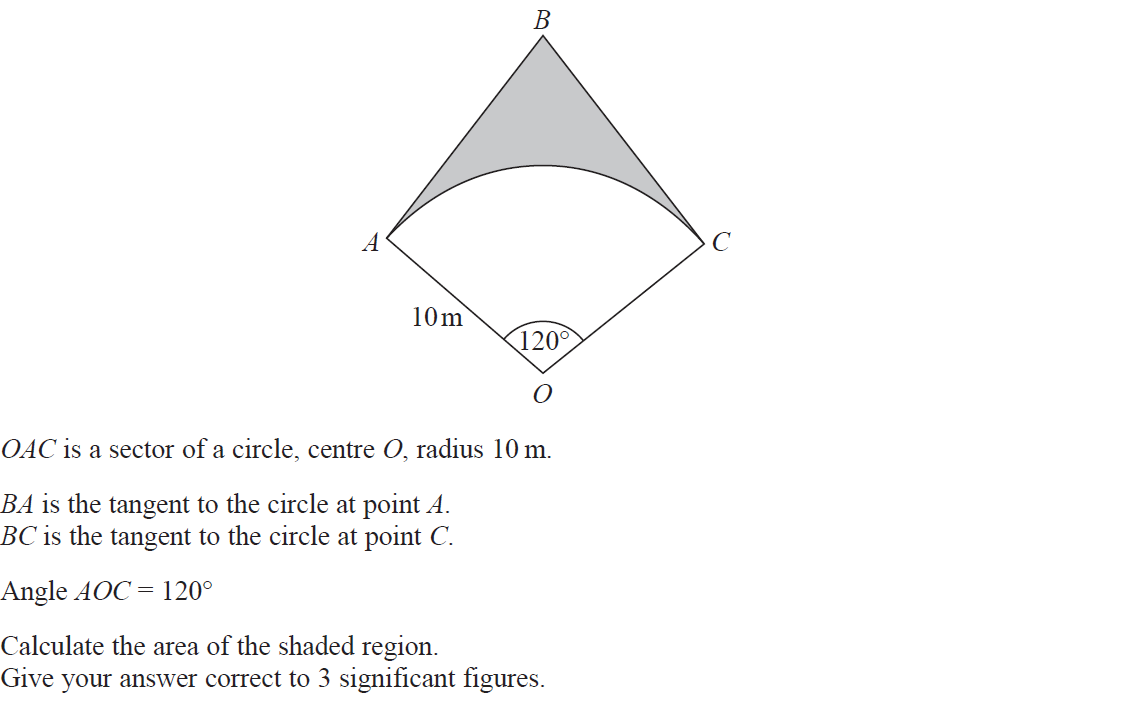 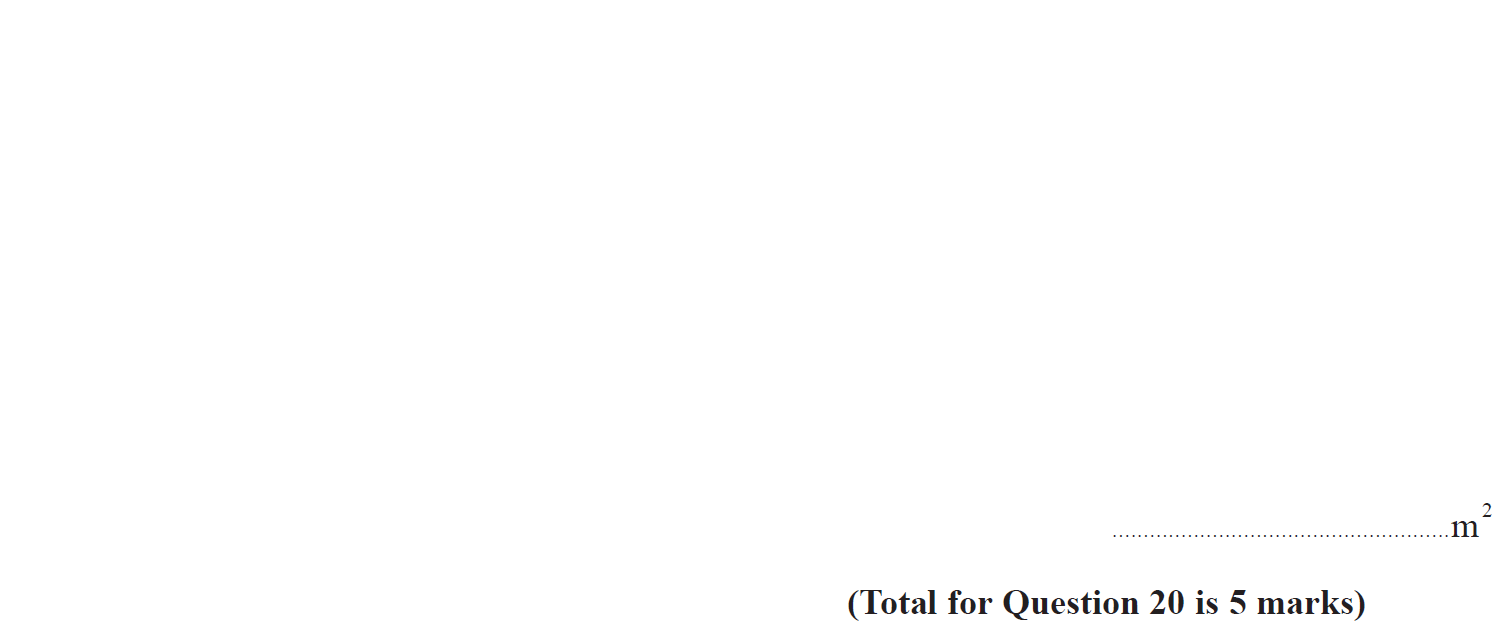 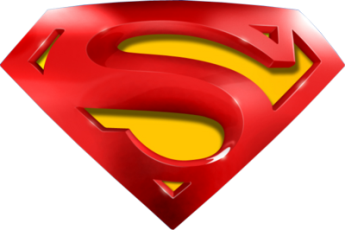 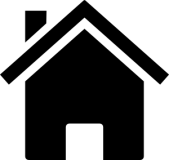 Nov 2017 2H Q20
Shape & Space
Basic Trigonometry
A
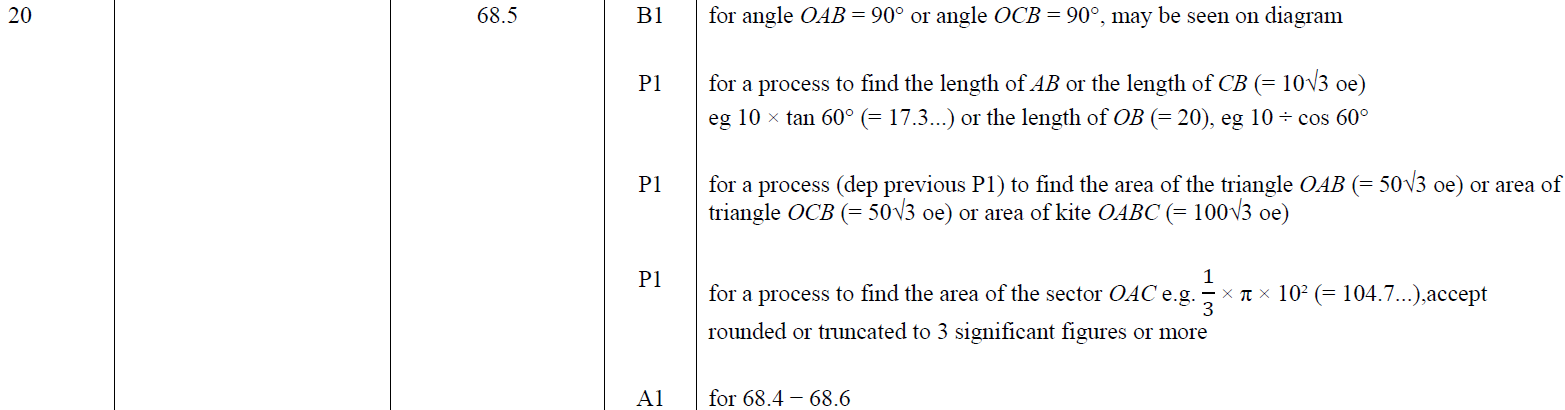 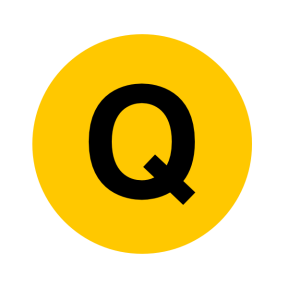 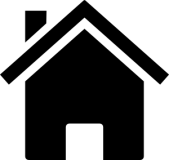 June 2018 2H Q18
Shape & Space
Basic Trigonometry
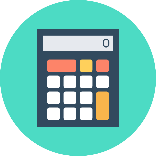 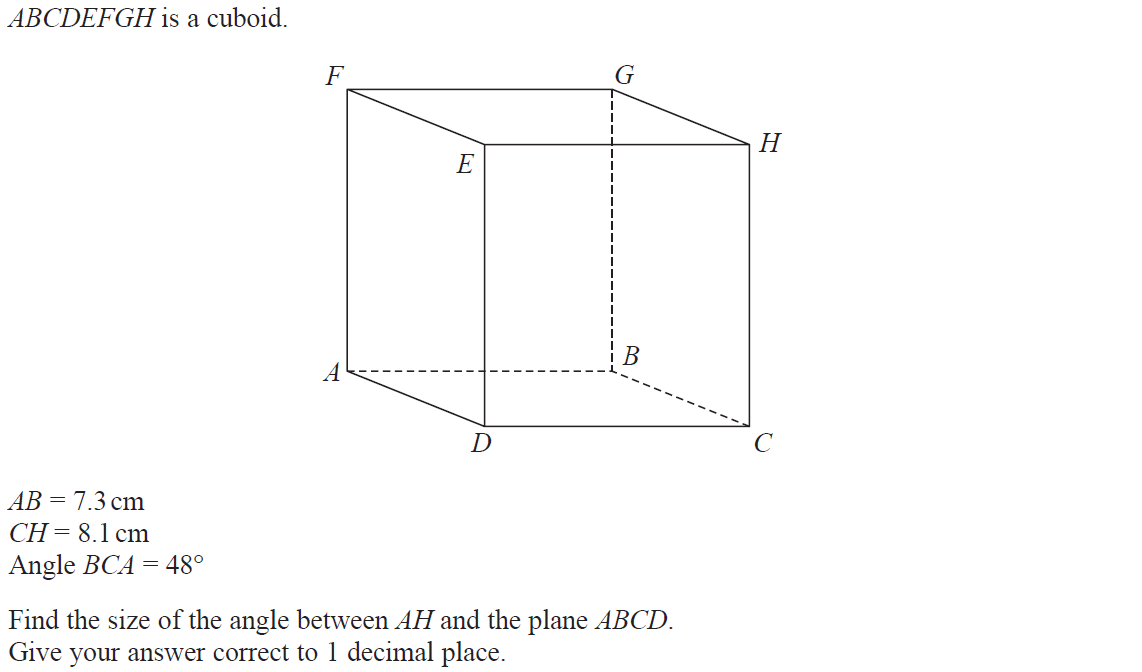 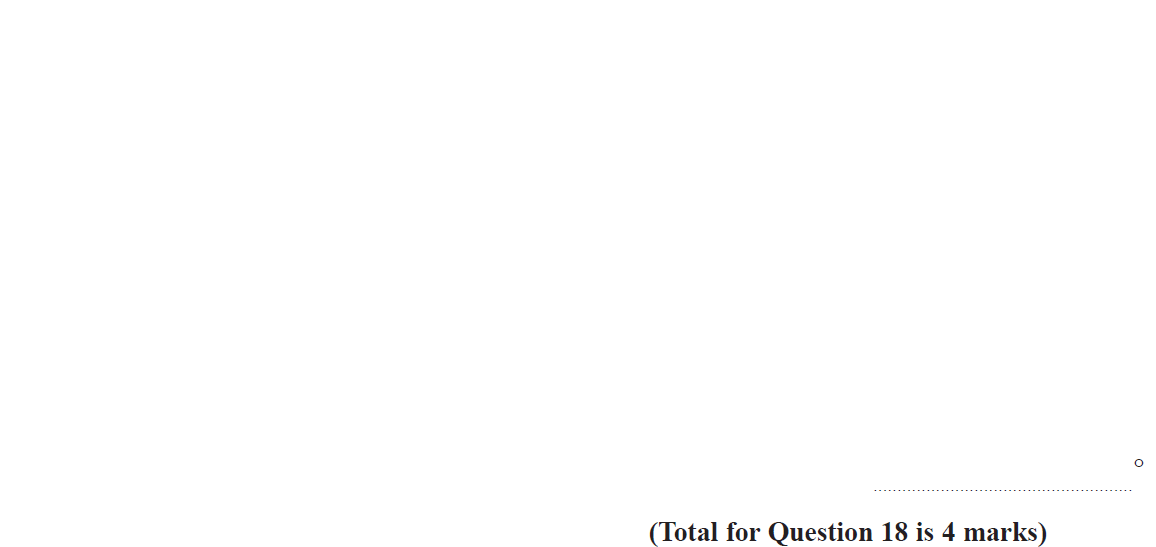 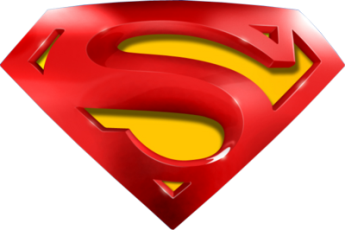 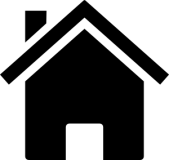 June 2018 2H Q18
Shape & Space
Basic Trigonometry
A
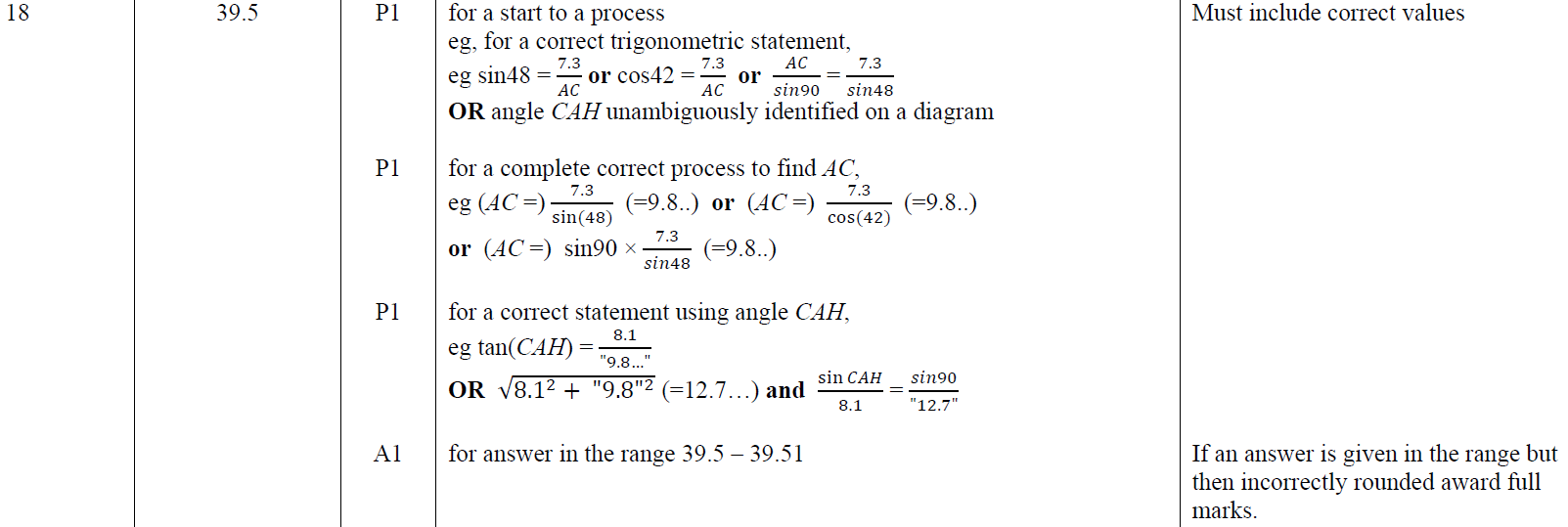 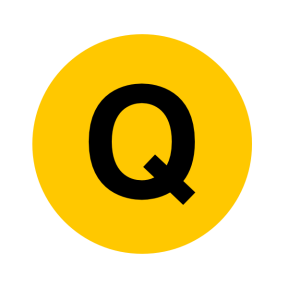 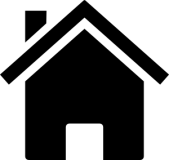 June 2018 3H Q5
Shape & Space
Basic Trigonometry
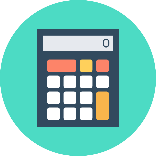 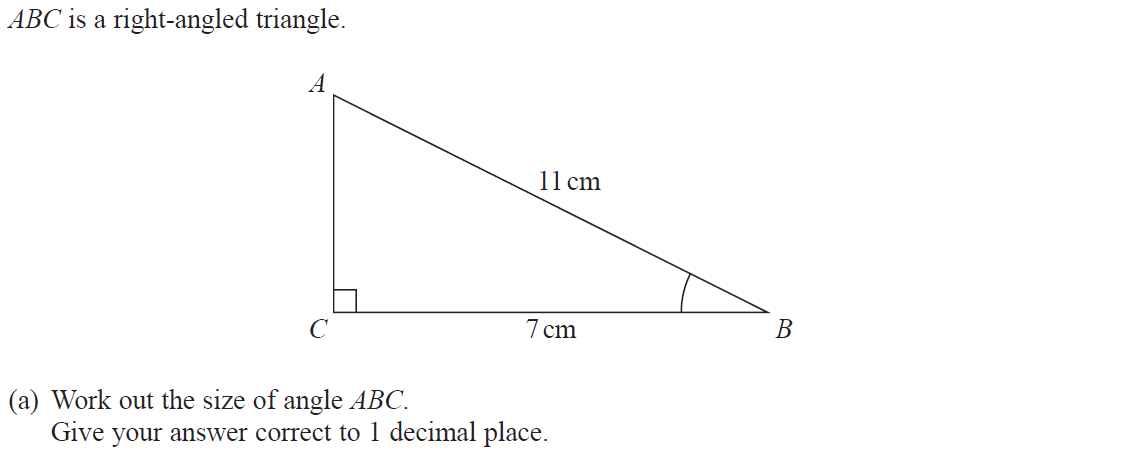 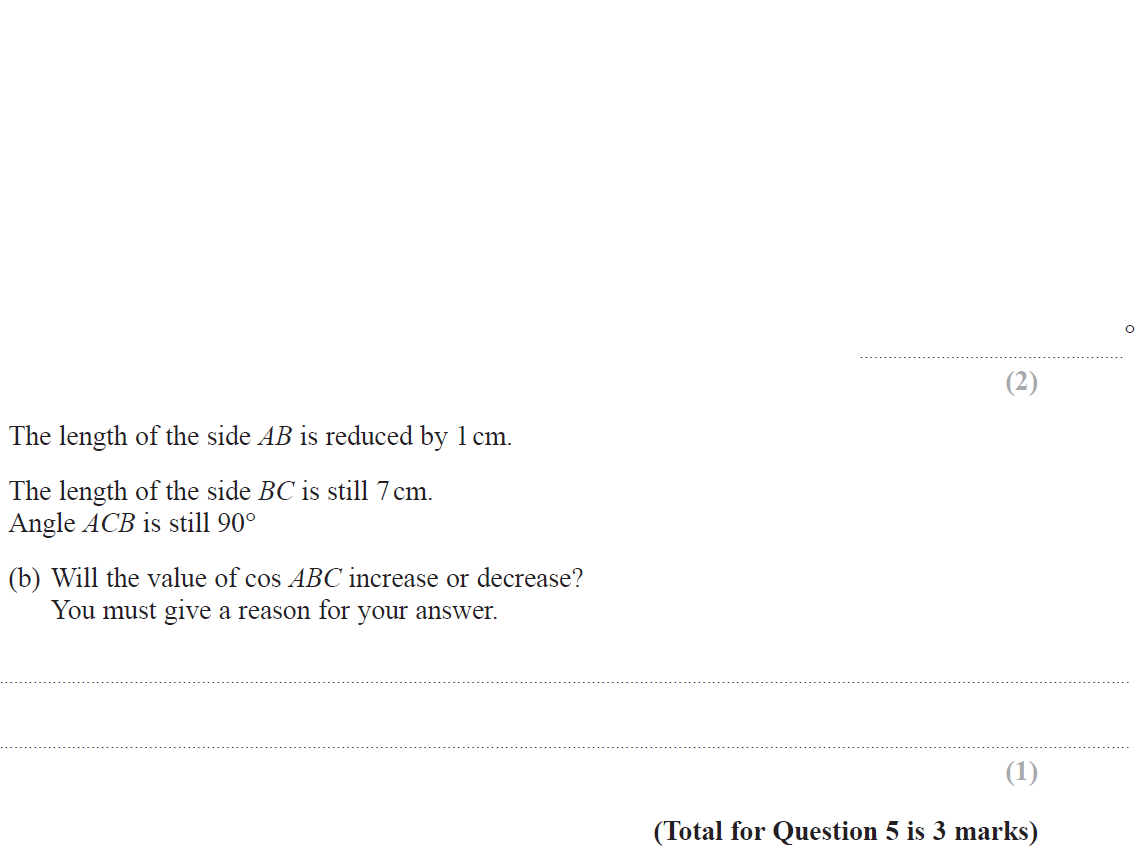 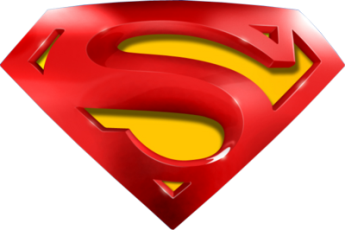 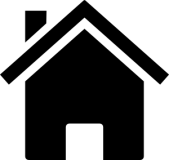 June 2018 3H Q5
Shape & Space
Basic Trigonometry
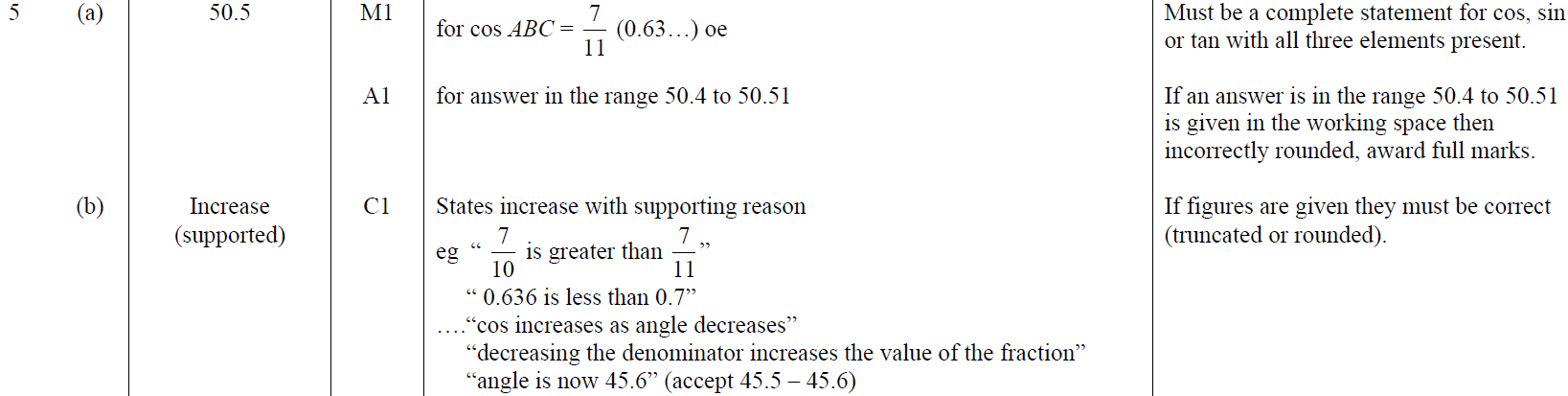 A
B
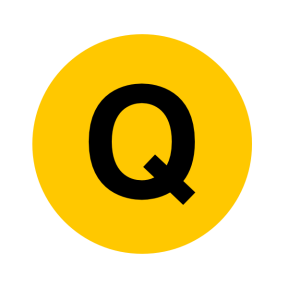 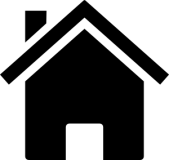 Nov 2018 2H Q13
Shape & Space
Basic Trigonometry
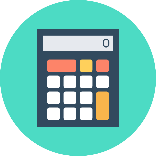 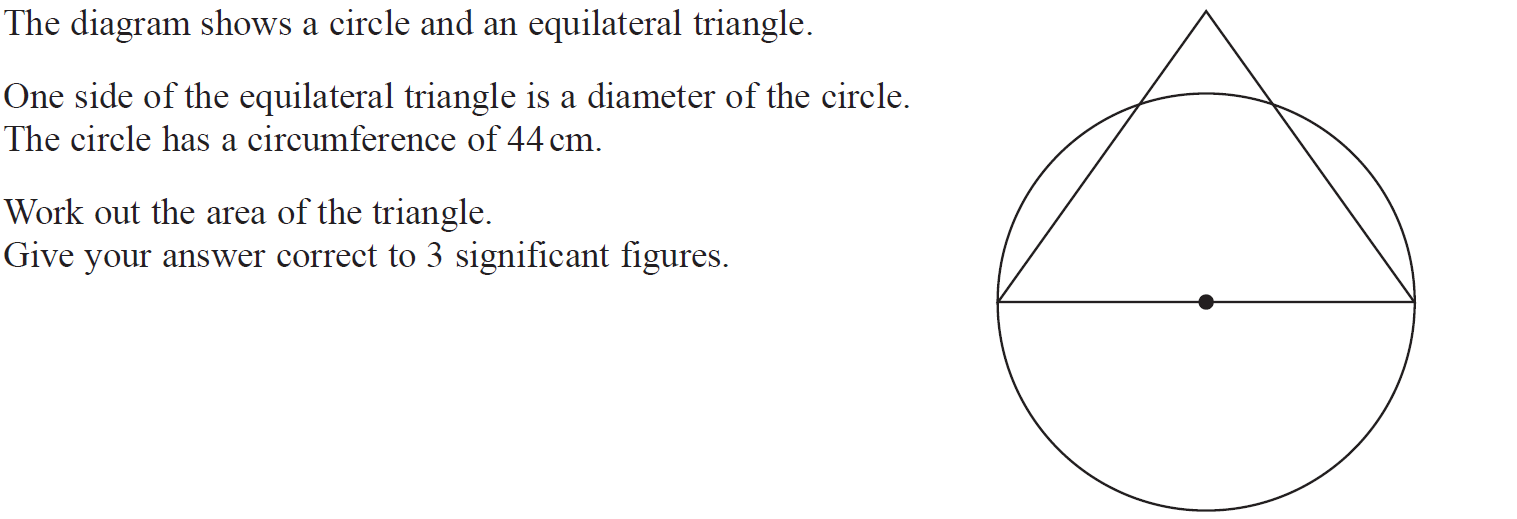 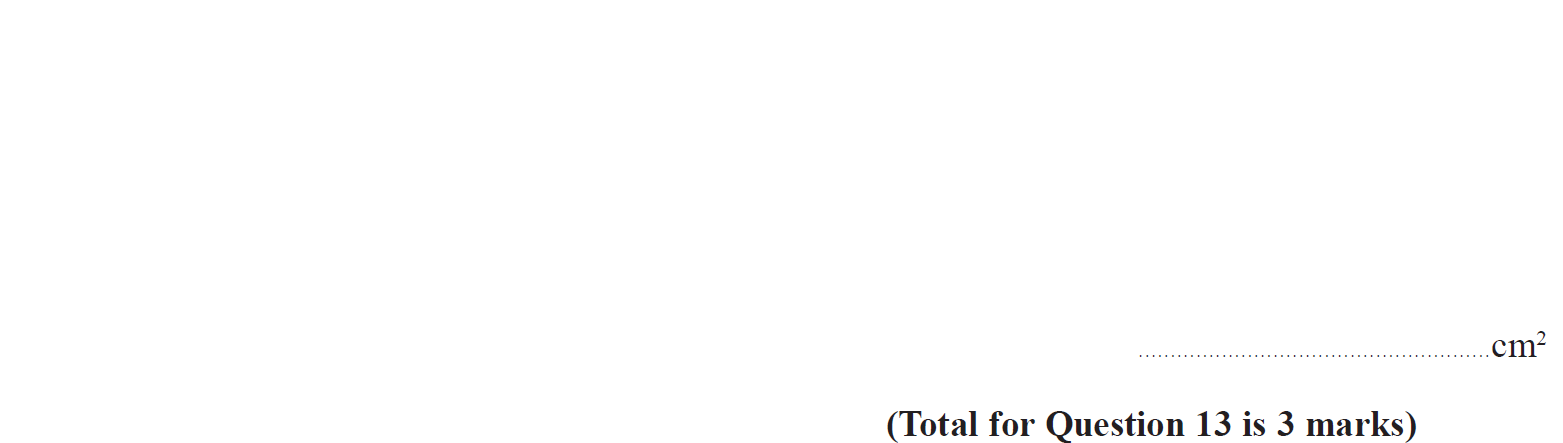 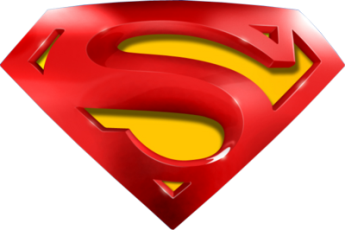 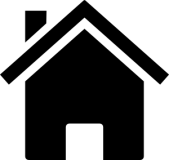 Nov 2018 2H Q13
Shape & Space
Basic Trigonometry
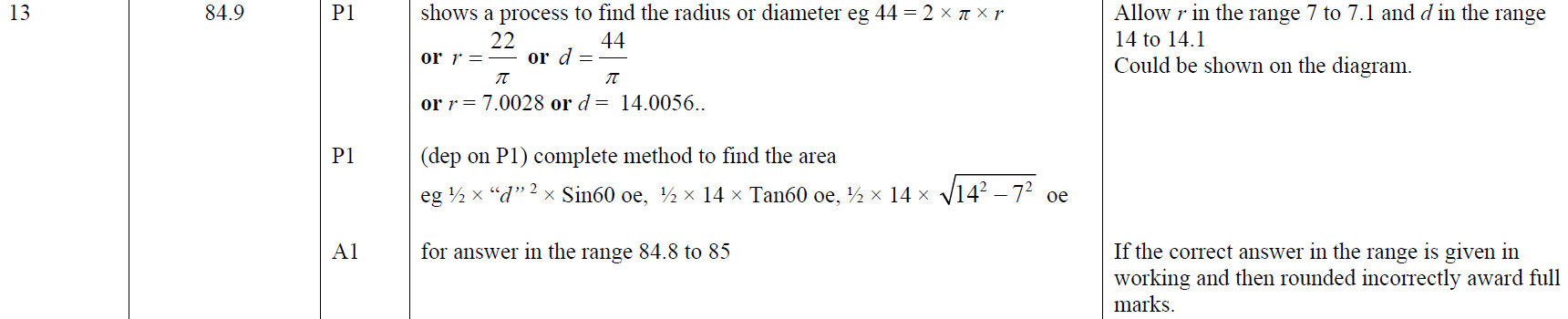 A
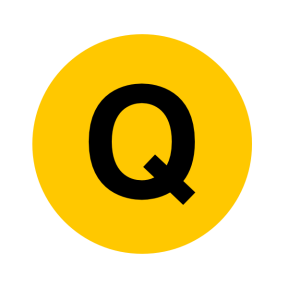 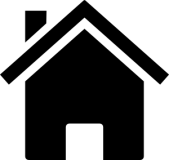 Nov 2018 3H Q6
Shape & Space
Basic Trigonometry
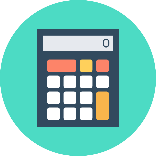 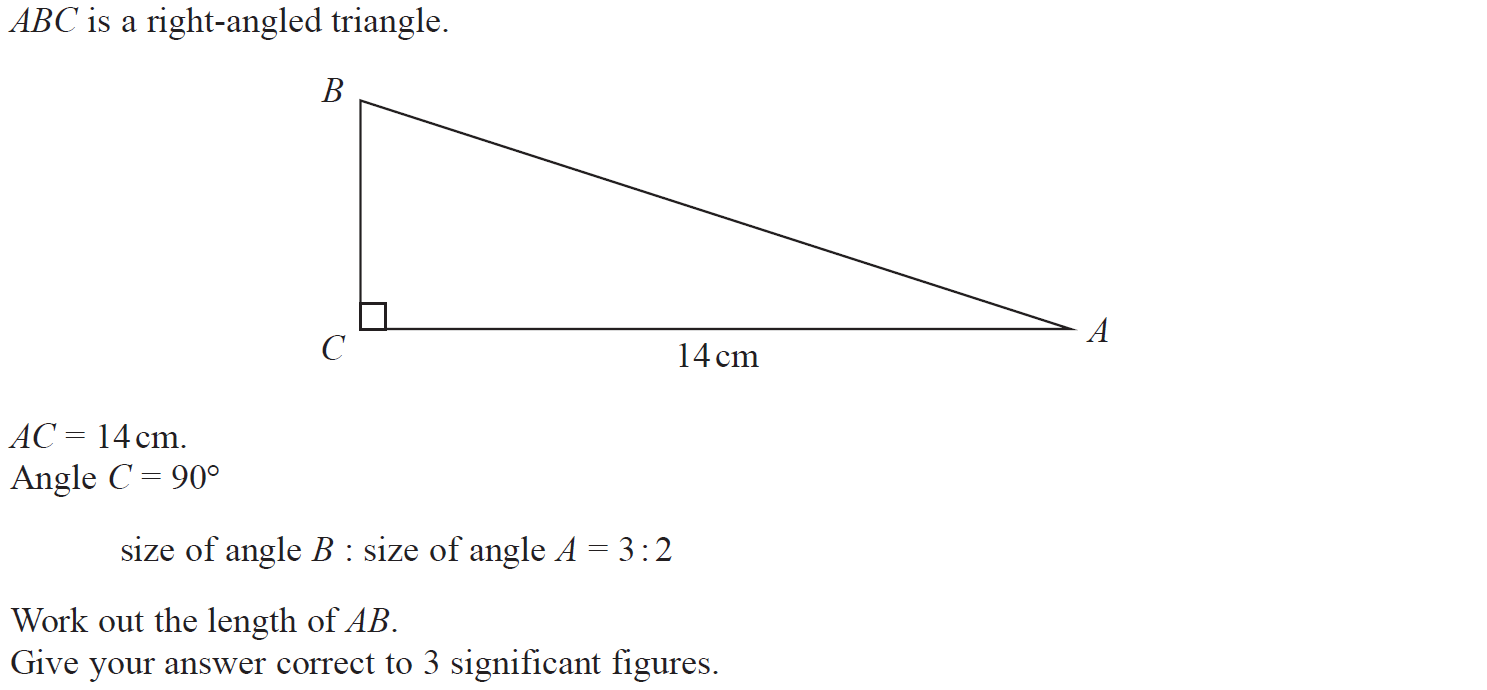 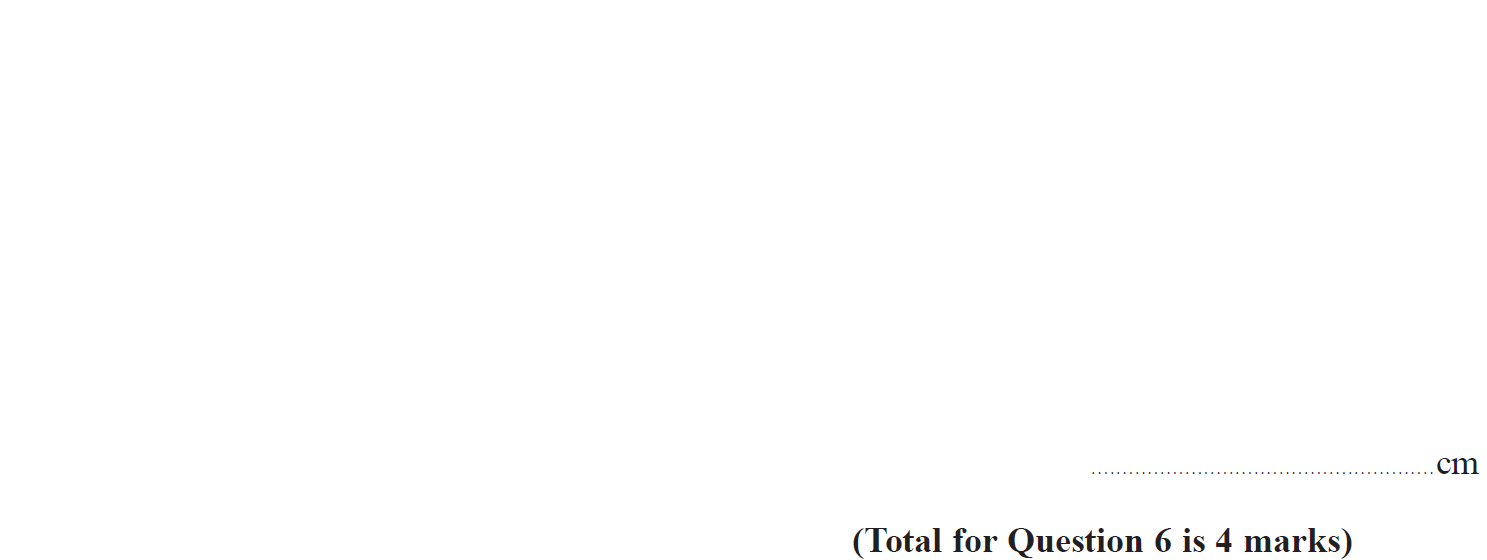 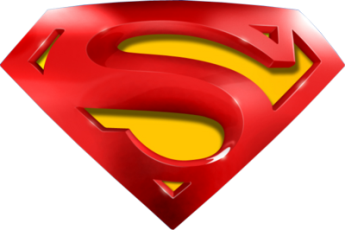 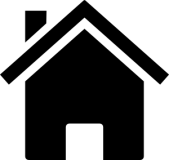 Nov 2018 3H Q6
Shape & Space
Basic Trigonometry
A
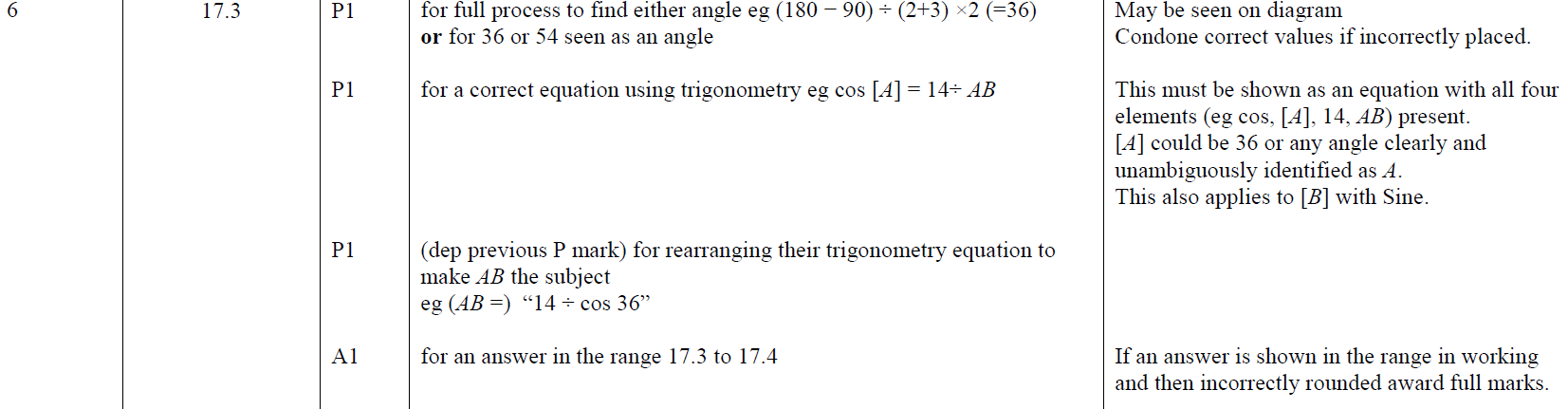 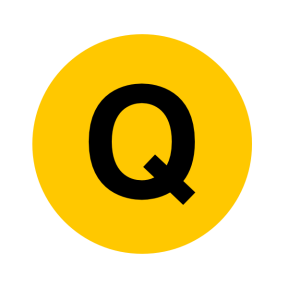 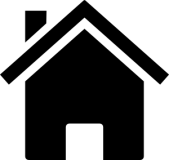 Nov 2018 3H Q12
Shape & Space
Basic Trigonometry
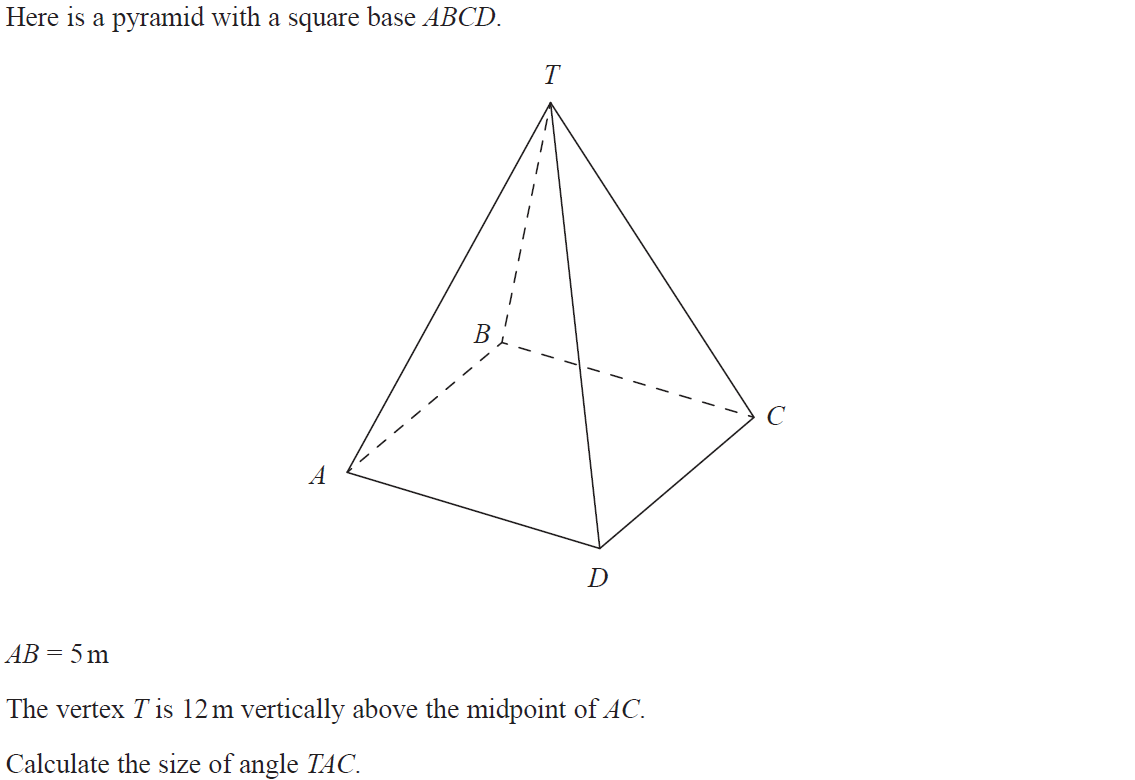 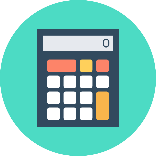 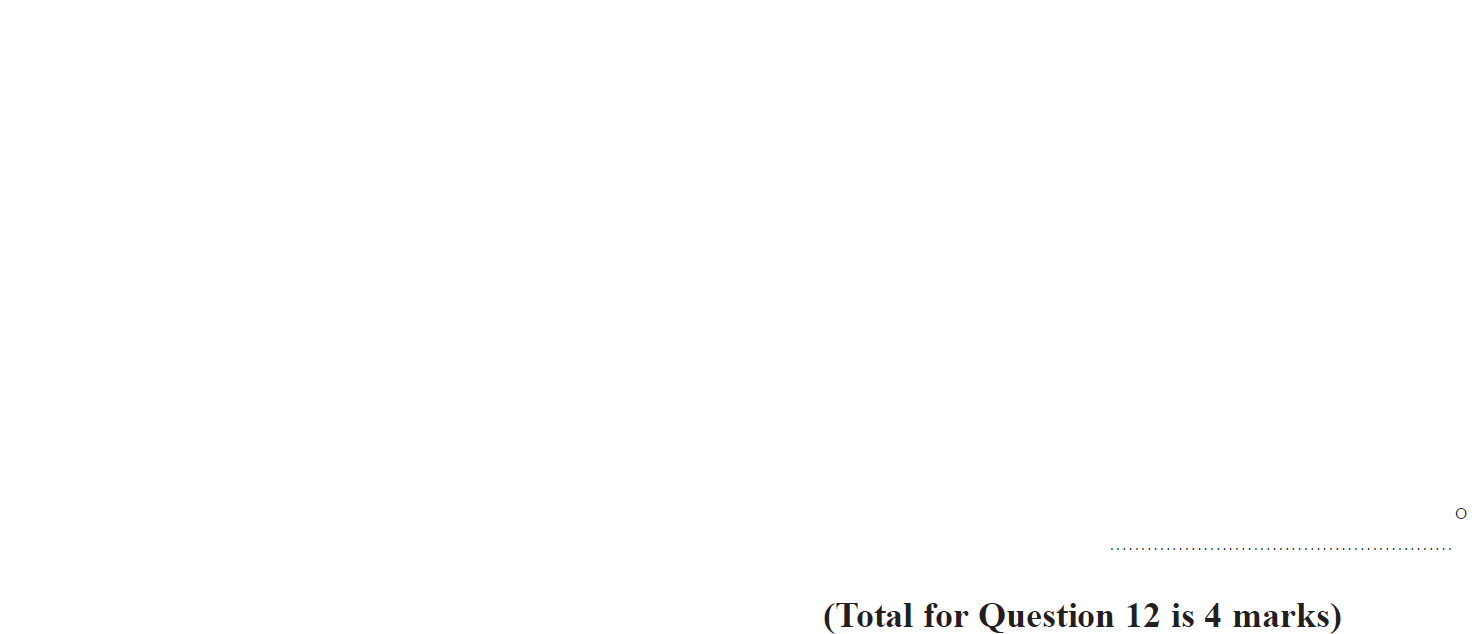 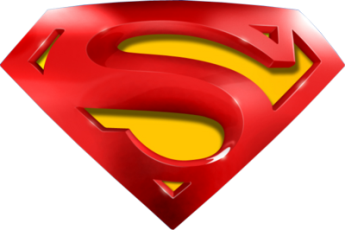 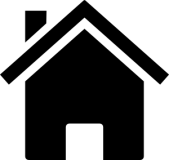 Nov 2018 3H Q12
Shape & Space
Basic Trigonometry
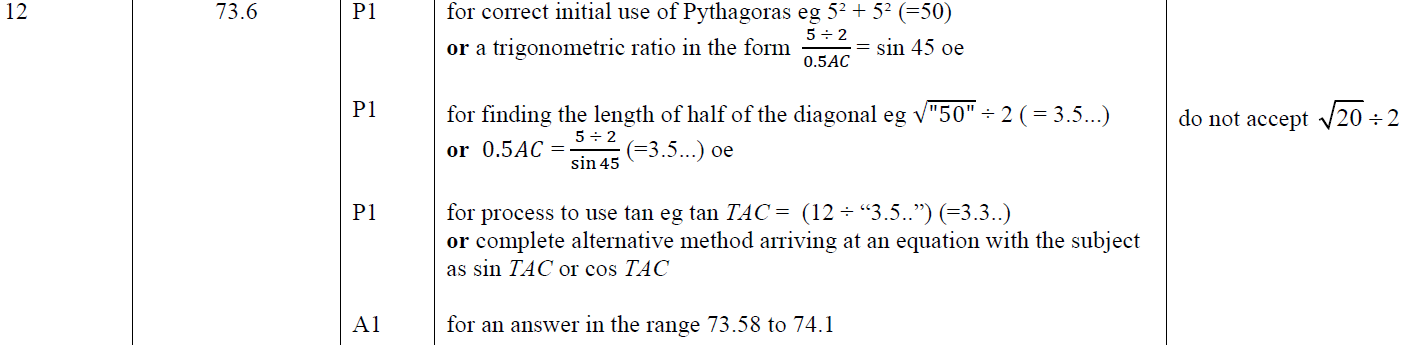 A
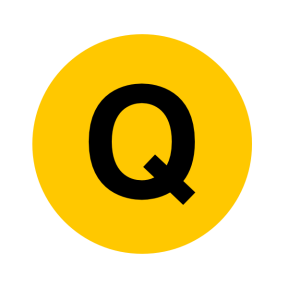 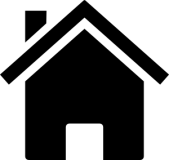 June 2019 2H Q5
Shape & Space
Basic Trigonometry
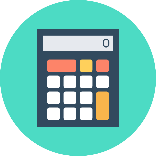 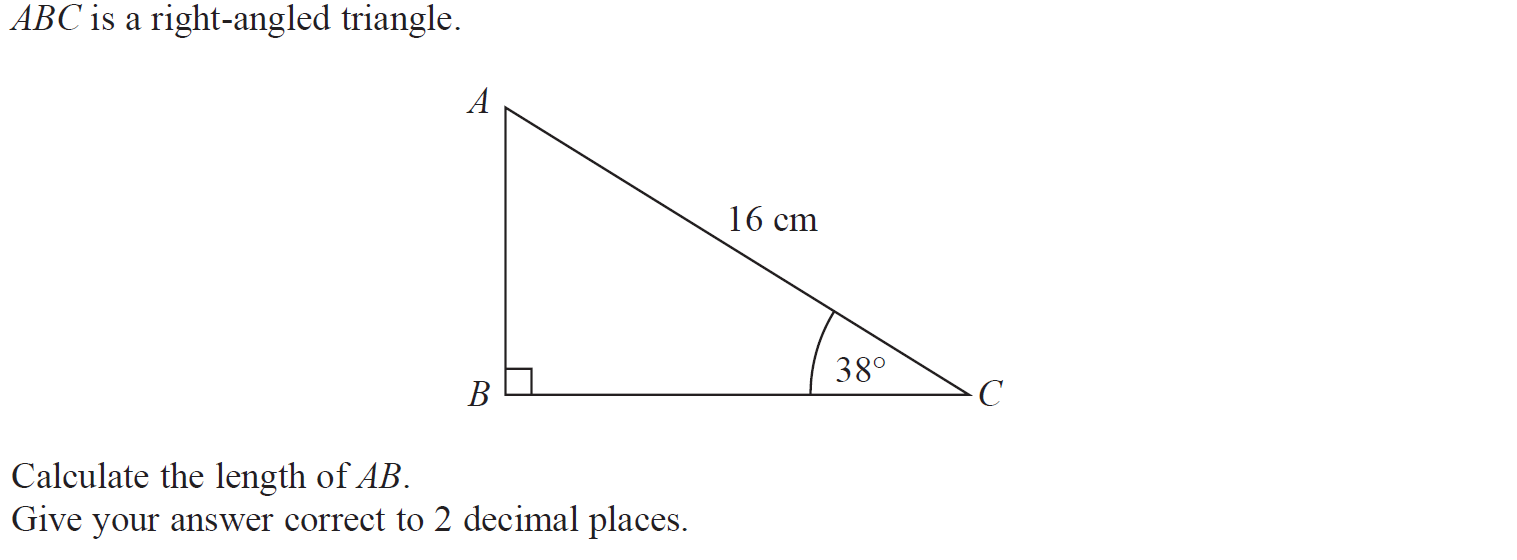 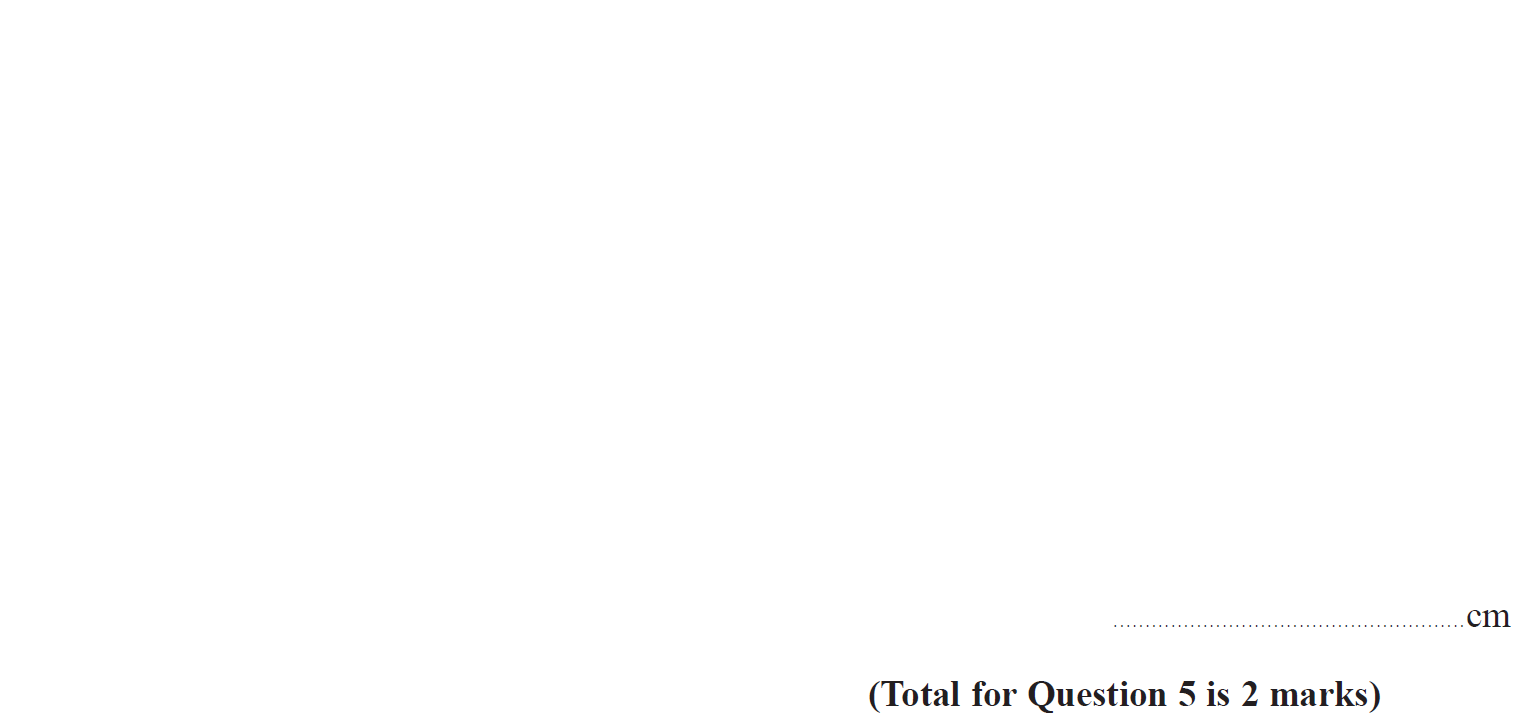 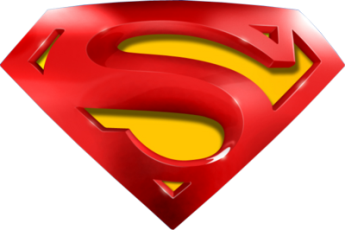 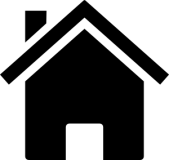 June 2019 2H Q5
Shape & Space
Basic Trigonometry
A
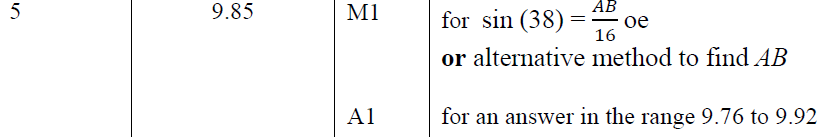 A SF
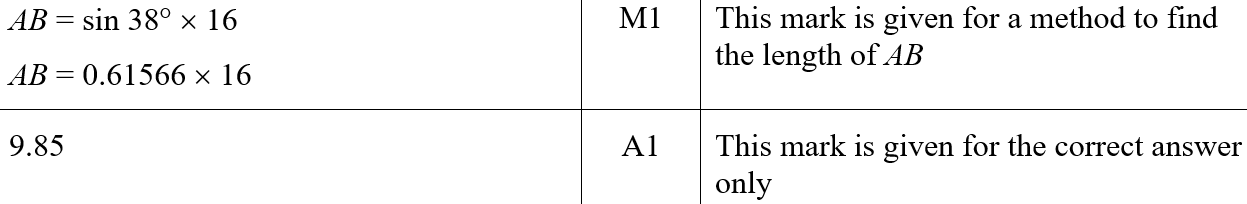 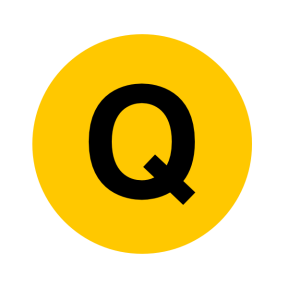 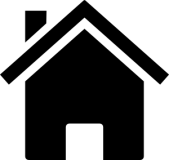 June 2019 2H Q19
Shape & Space
Basic Trigonometry
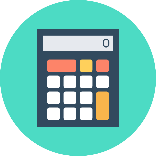 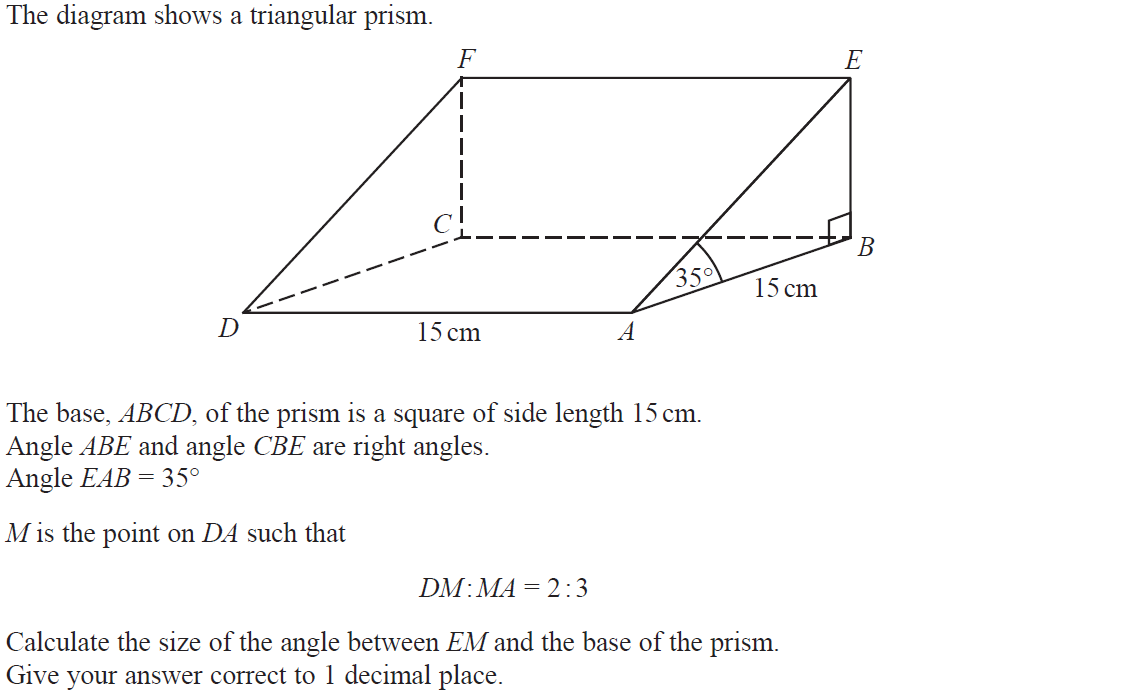 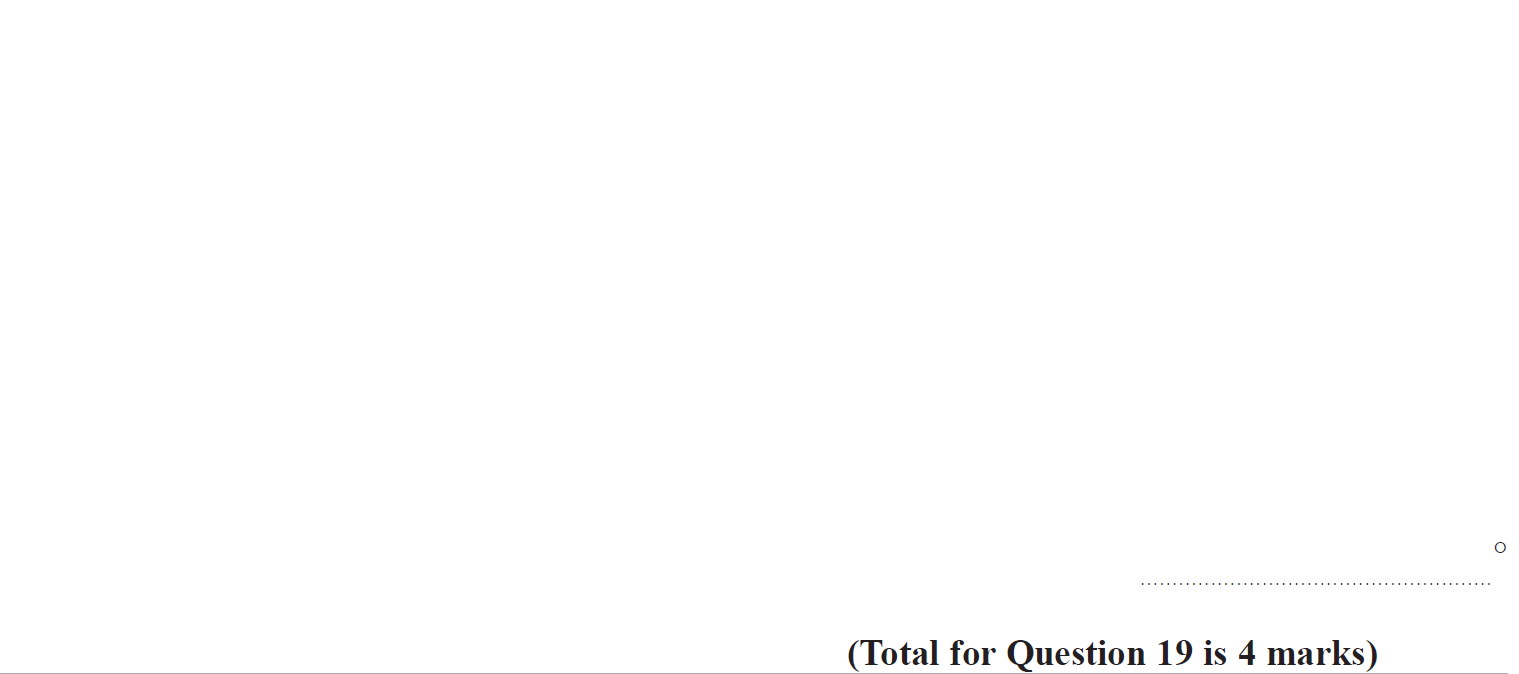 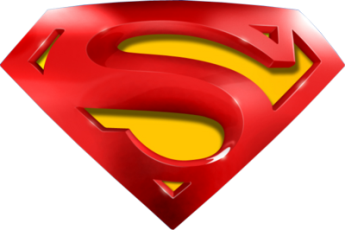 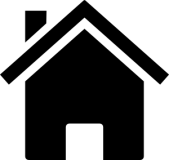 June 2019 2H Q19
Shape & Space
Basic Trigonometry
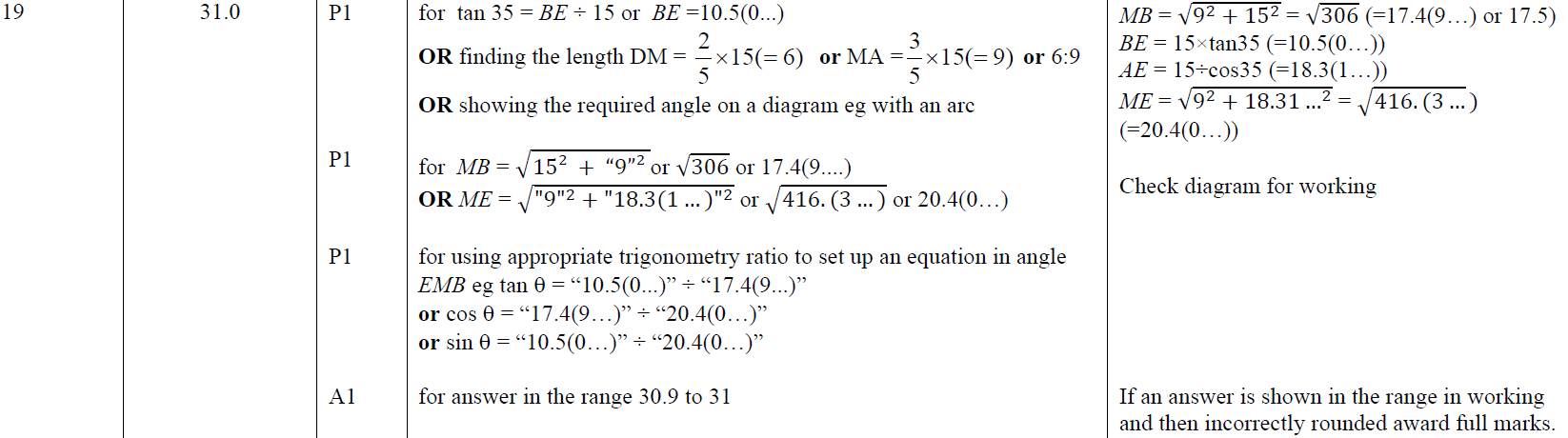 A
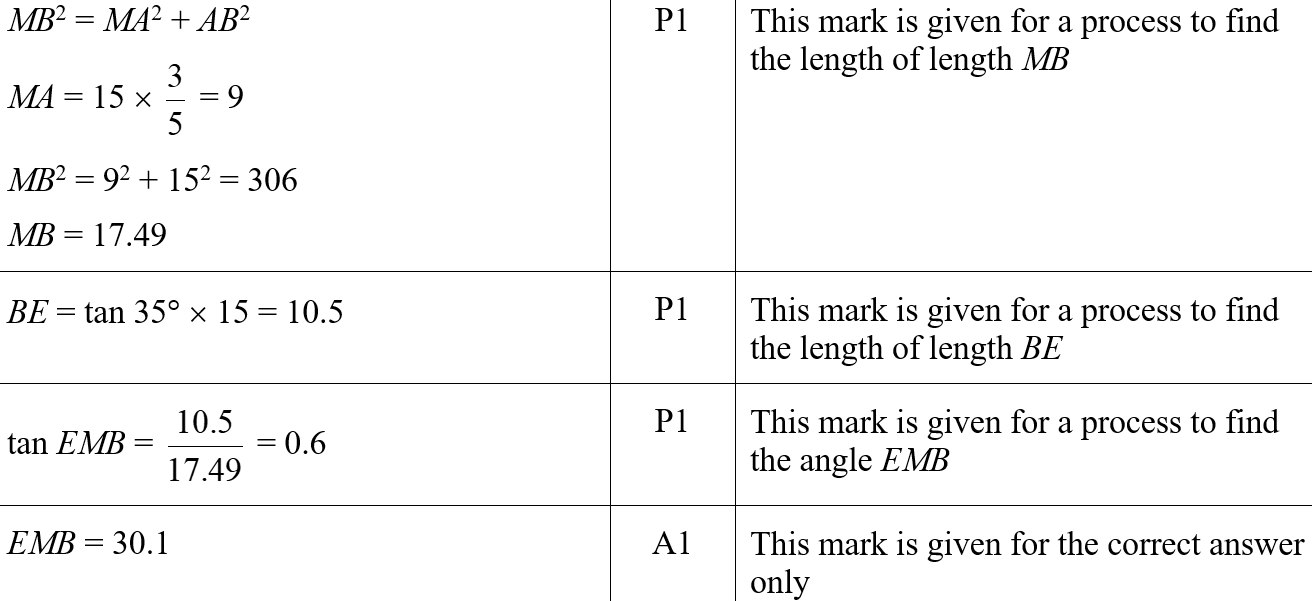 A SF
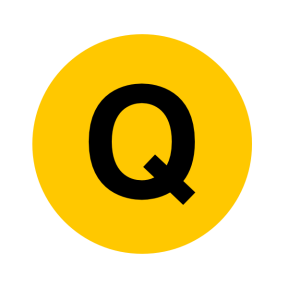 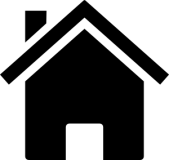 June 2019 3H Q21
Shape & Space
Basic Trigonometry
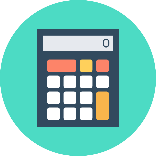 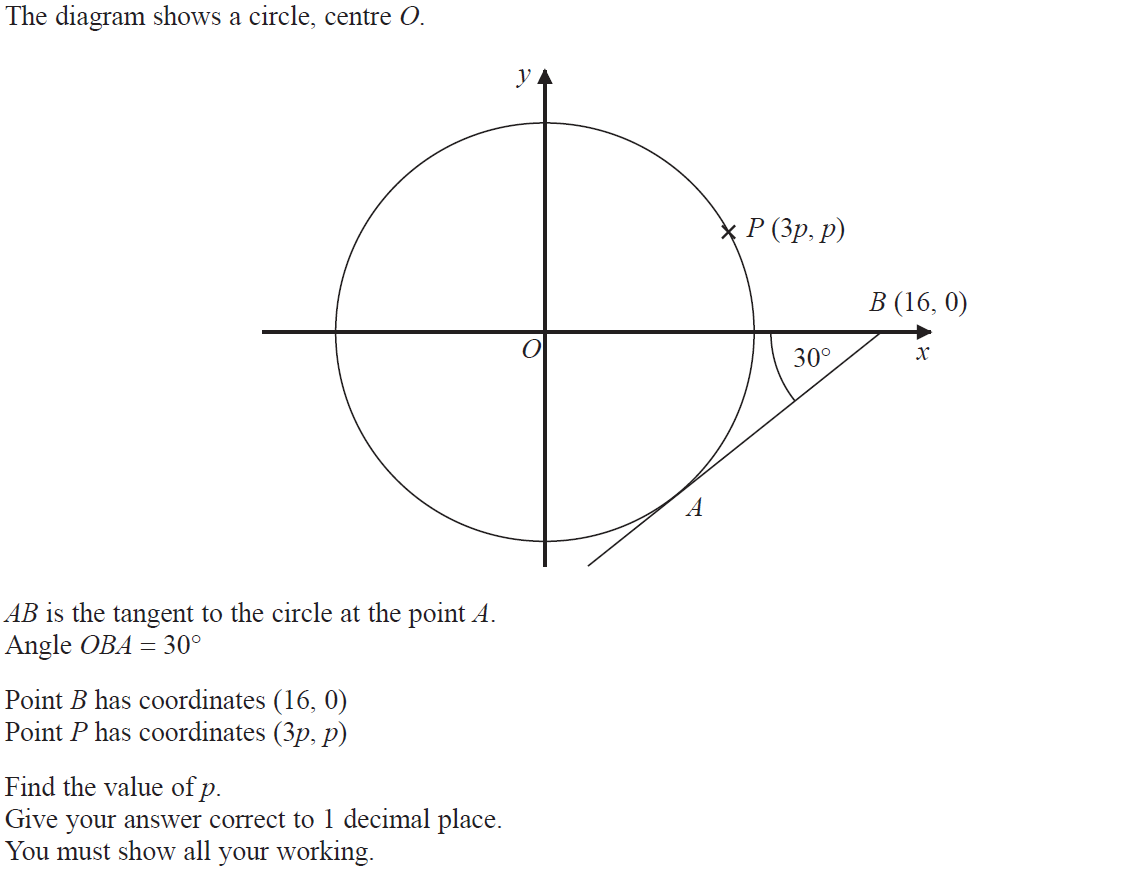 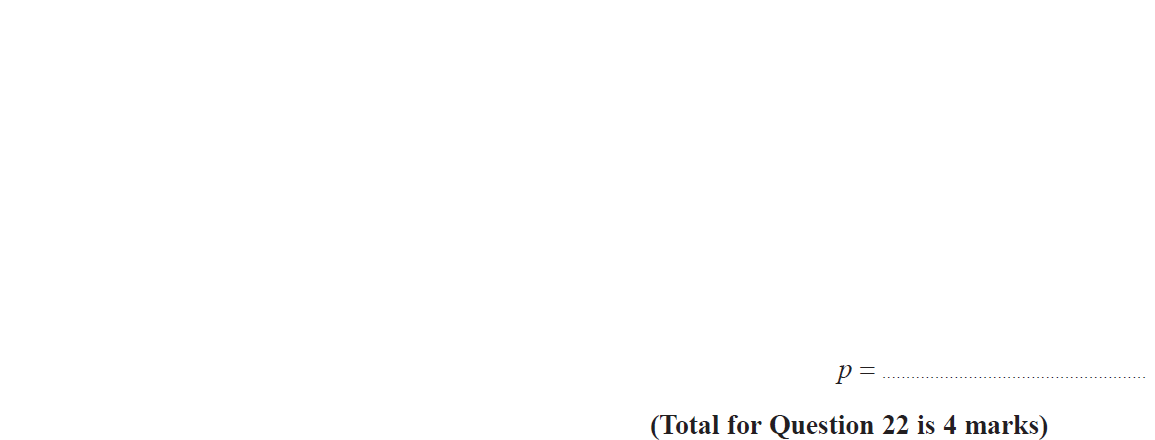 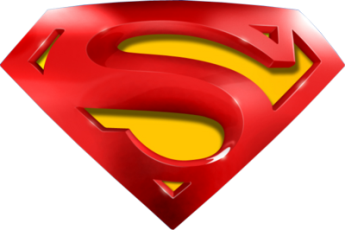 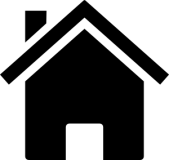 June 2019 3H Q21
Shape & Space
Basic Trigonometry
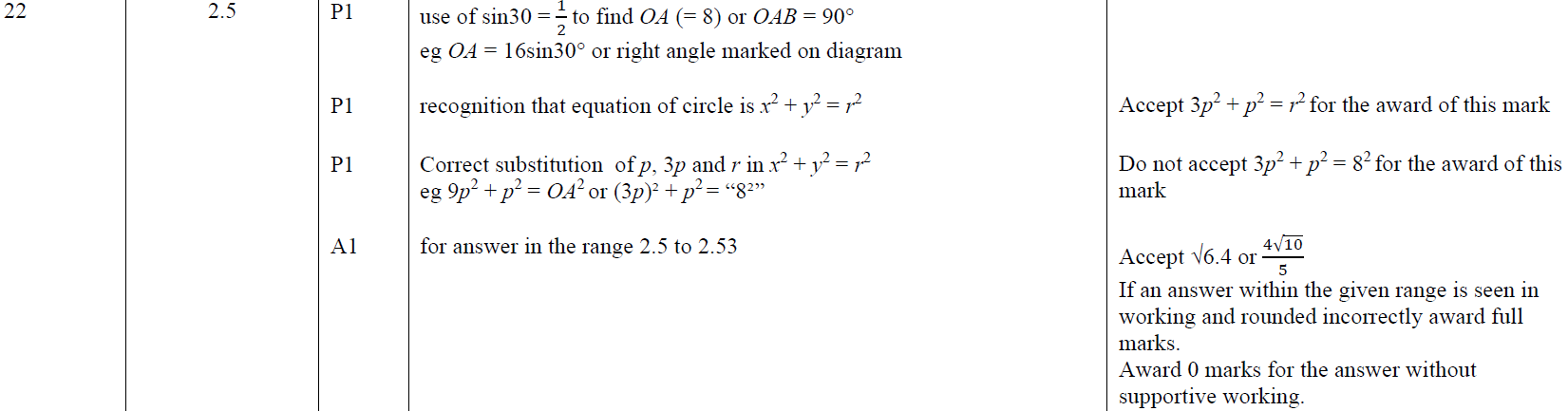 A
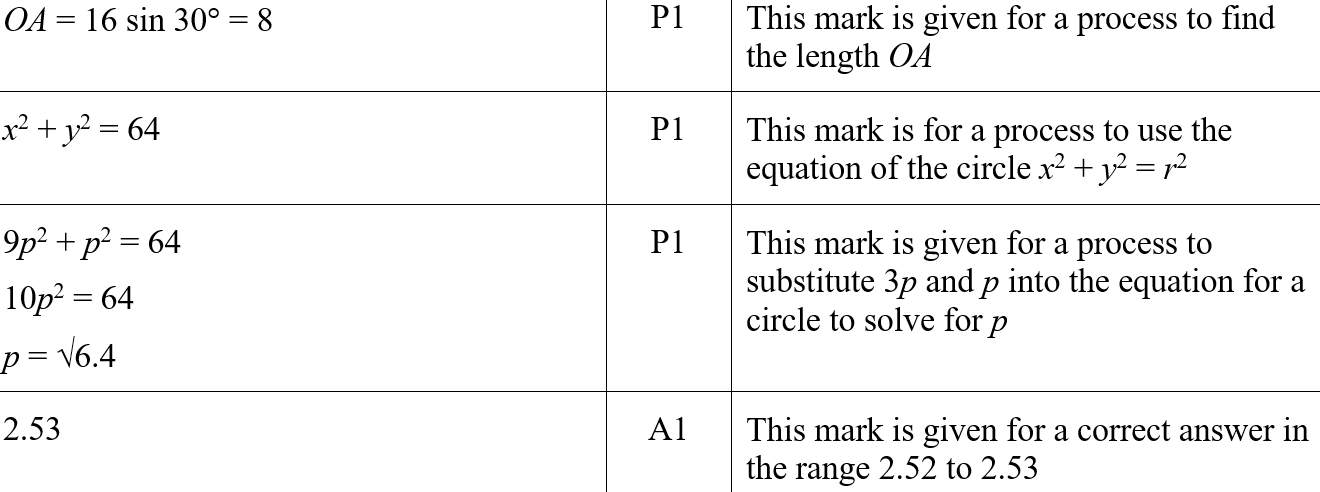 A SF
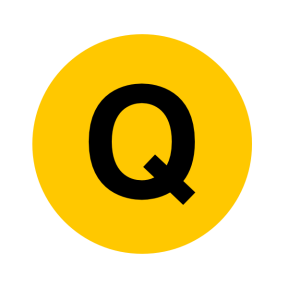 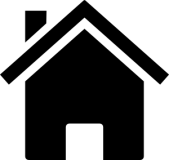 Shape & Space
Trig Exact Values & Graphs
Trig Exact Values & Graphs
Nov 2017
1H Q20
Nov 2018
1H Q8
Spec 1
1H Q7
Nov 2018
3H Q11
Spec 2
2H Q19
May 2019
1H Q14
June 2019
3H Q21
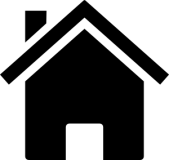 Graphs
Specimen Set 1 1H Q7
Shape & Space
Trig Exact Values & Graphs
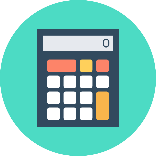 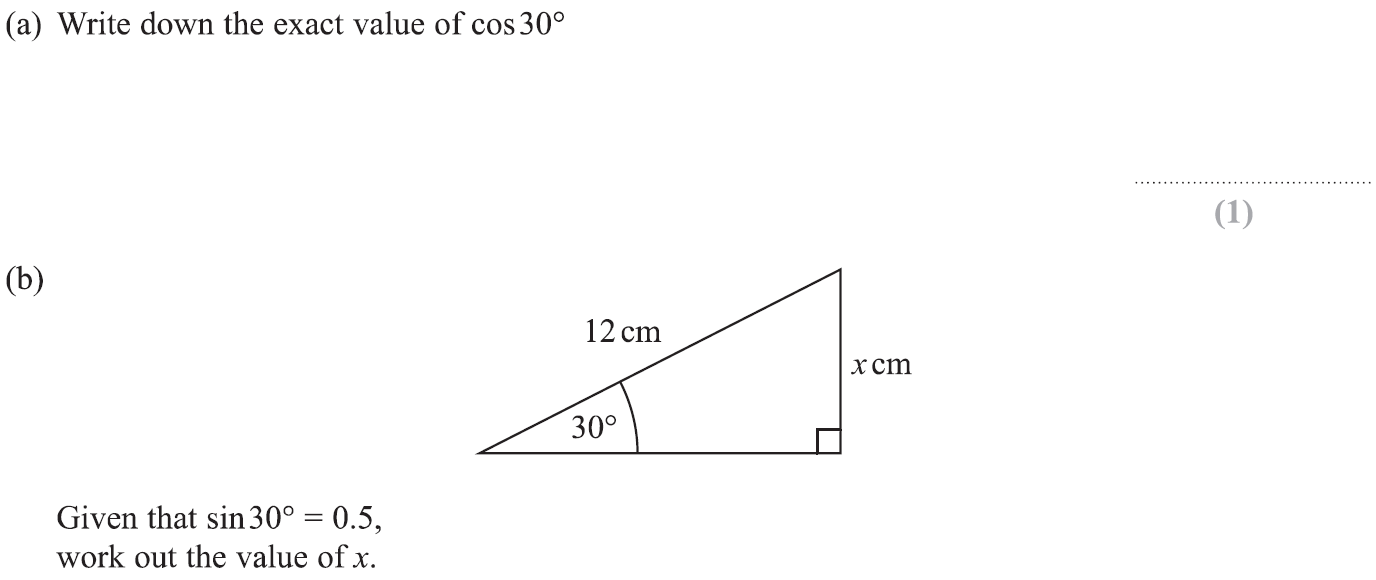 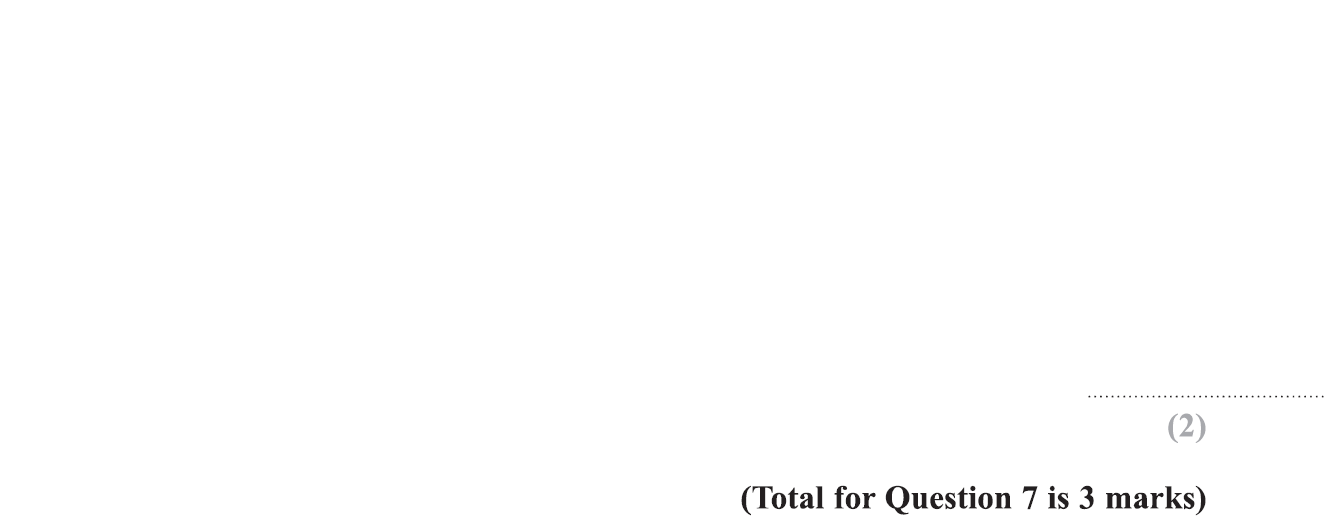 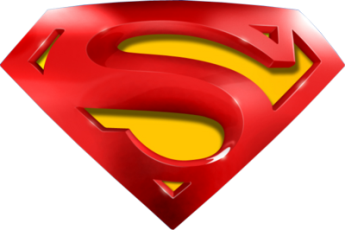 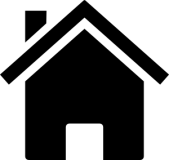 Specimen Set 1 1H Q7
Shape & Space
Trig Exact Values & Graphs
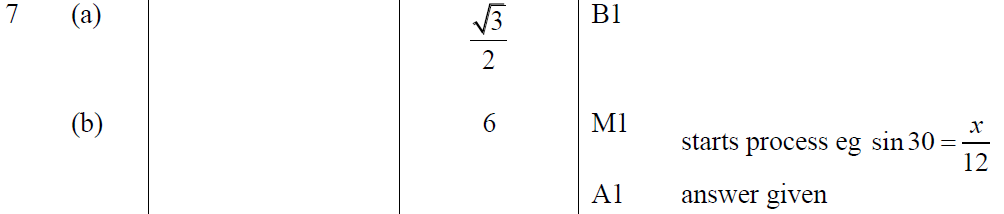 A
B
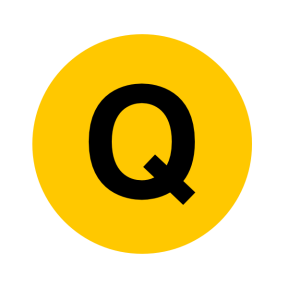 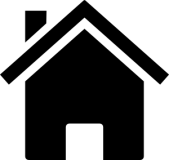 Specimen Set 2 2H Q19
Shape & Space
Trig Exact Values & Graphs
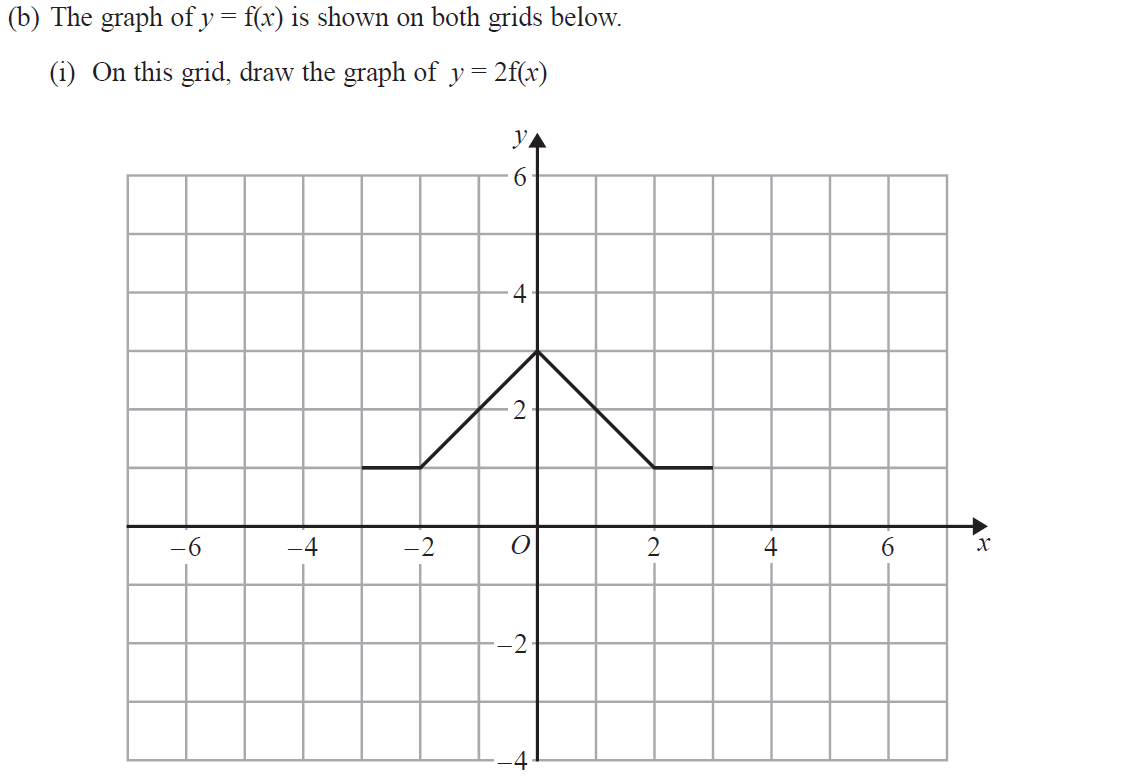 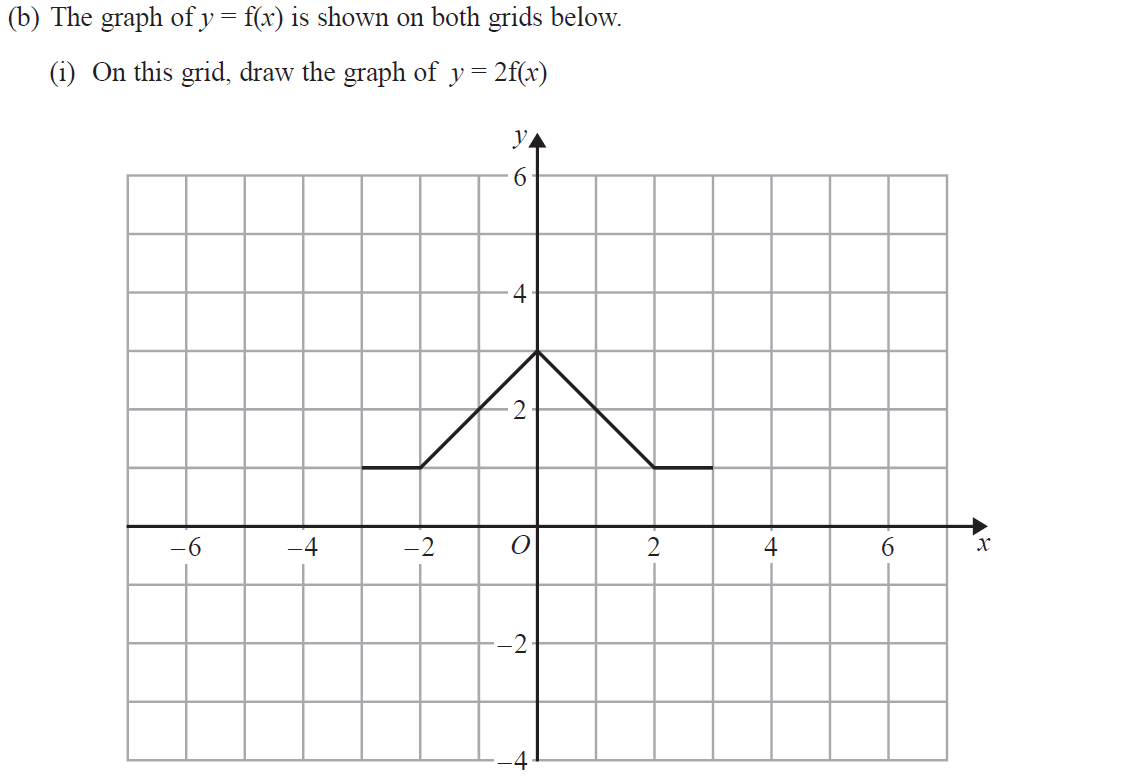 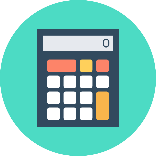 Reveal Graph (i)
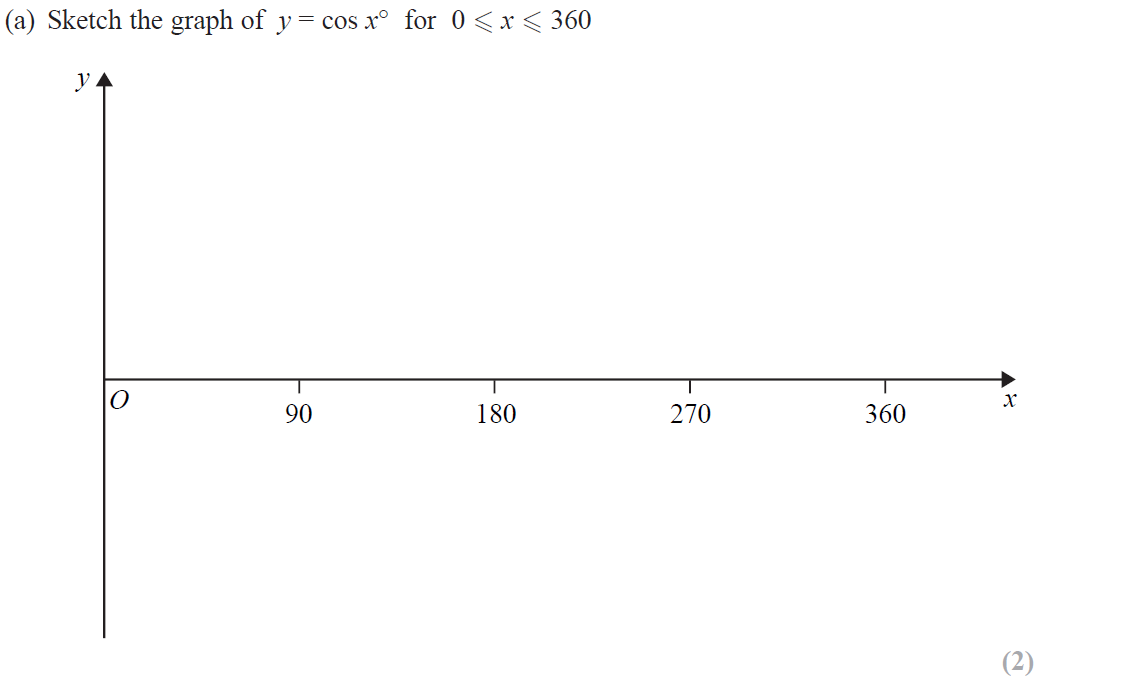 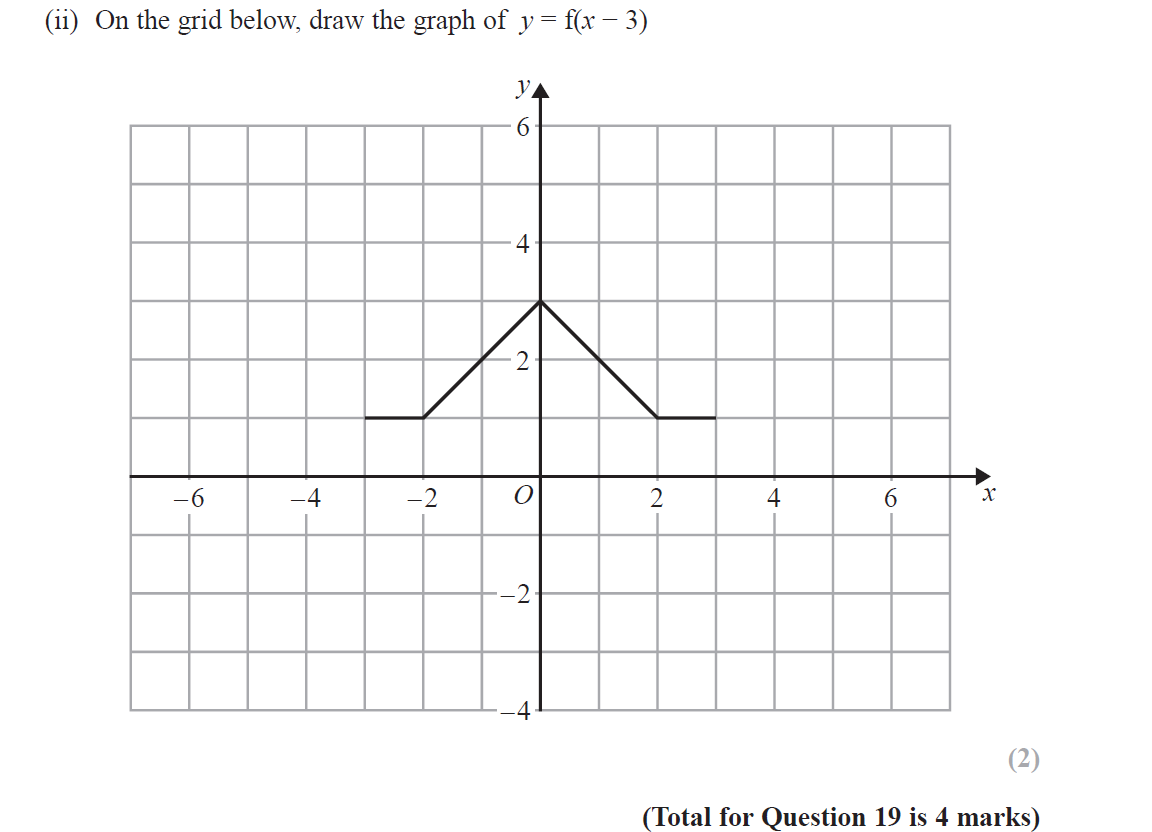 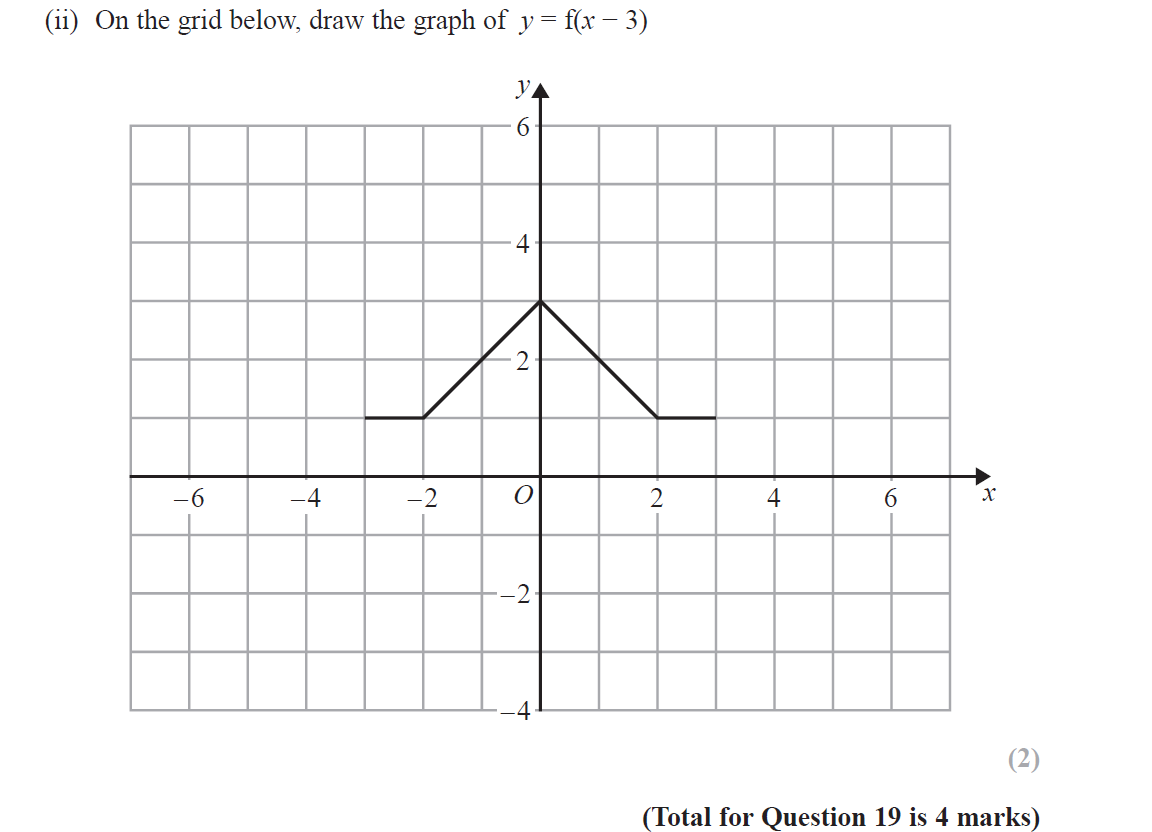 Reveal Graph (ii)
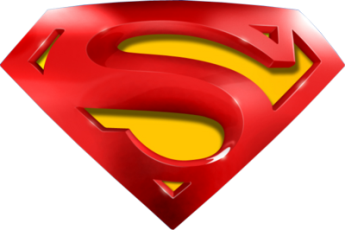 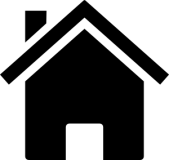 Specimen Set 2 2H Q19
Shape & Space
Trig Exact Values & Graphs
A
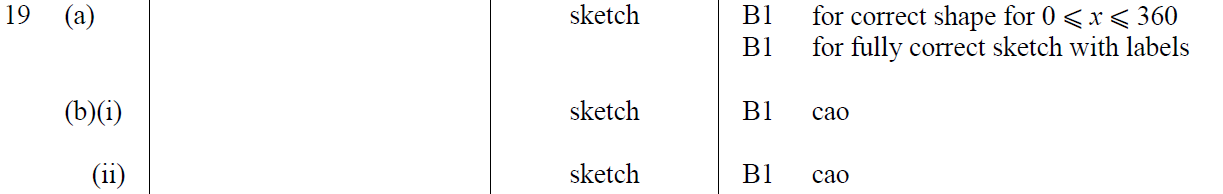 B
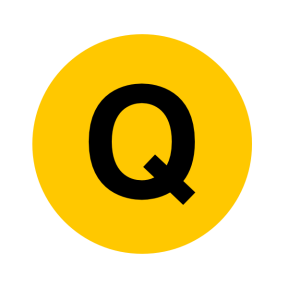 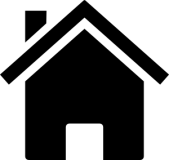 Nov 2017 1H Q20
Shape & Space
Trig Exact Values & Graphs
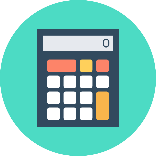 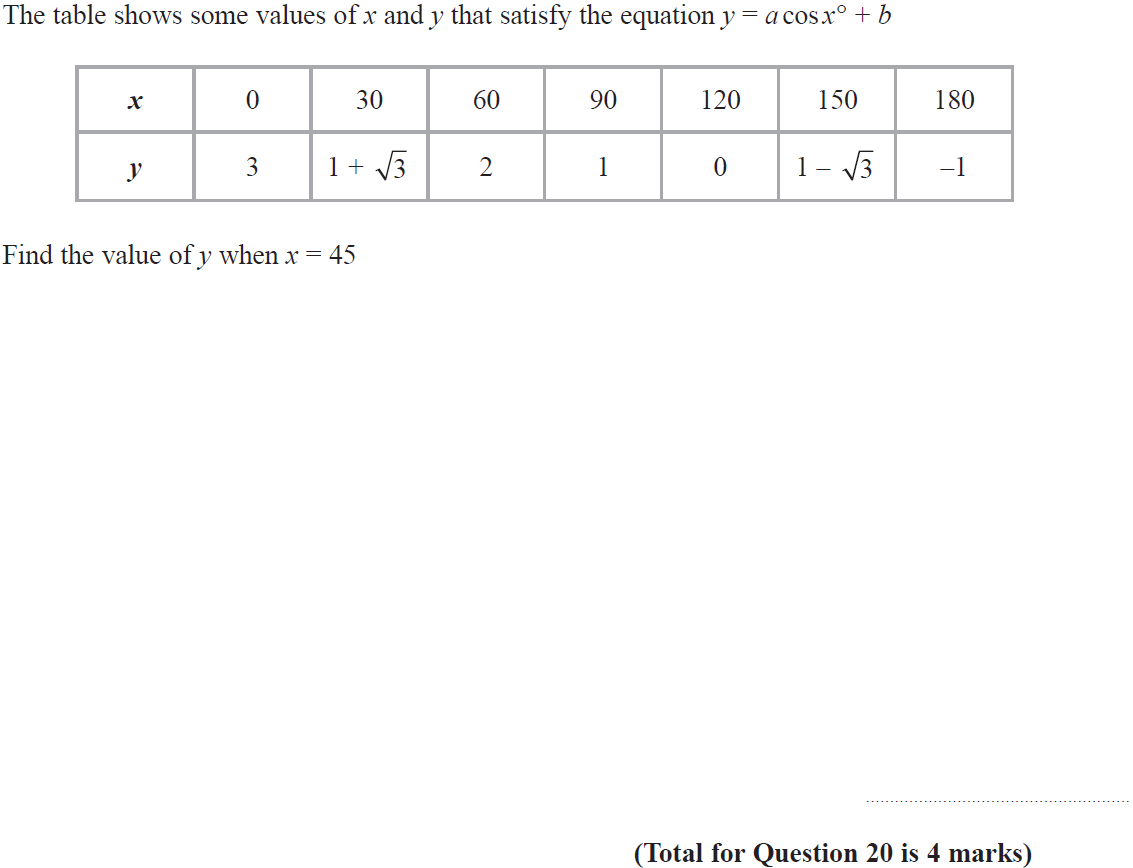 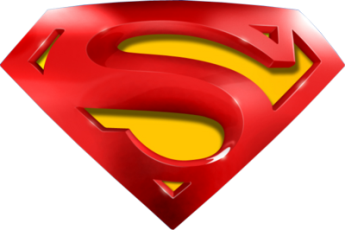 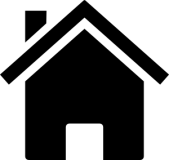 Nov 2017 1H Q20
Shape & Space
Trig Exact Values & Graphs
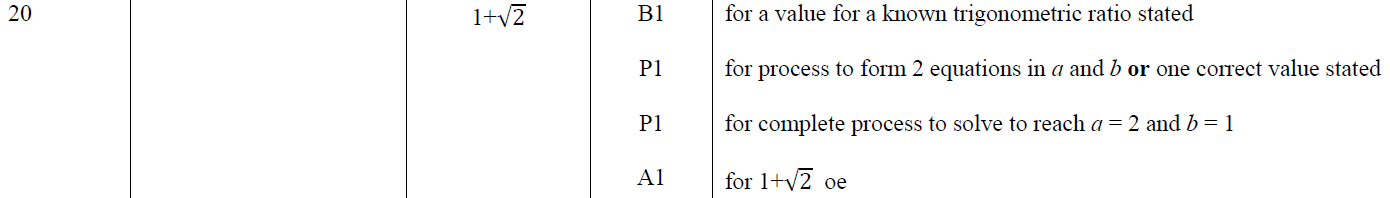 A
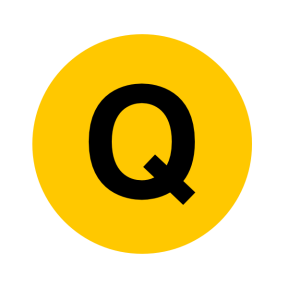 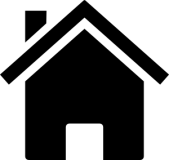 Nov 2018 1H Q8
Shape & Space
Trig Exact Values & Graphs
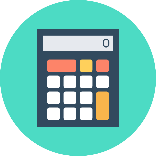 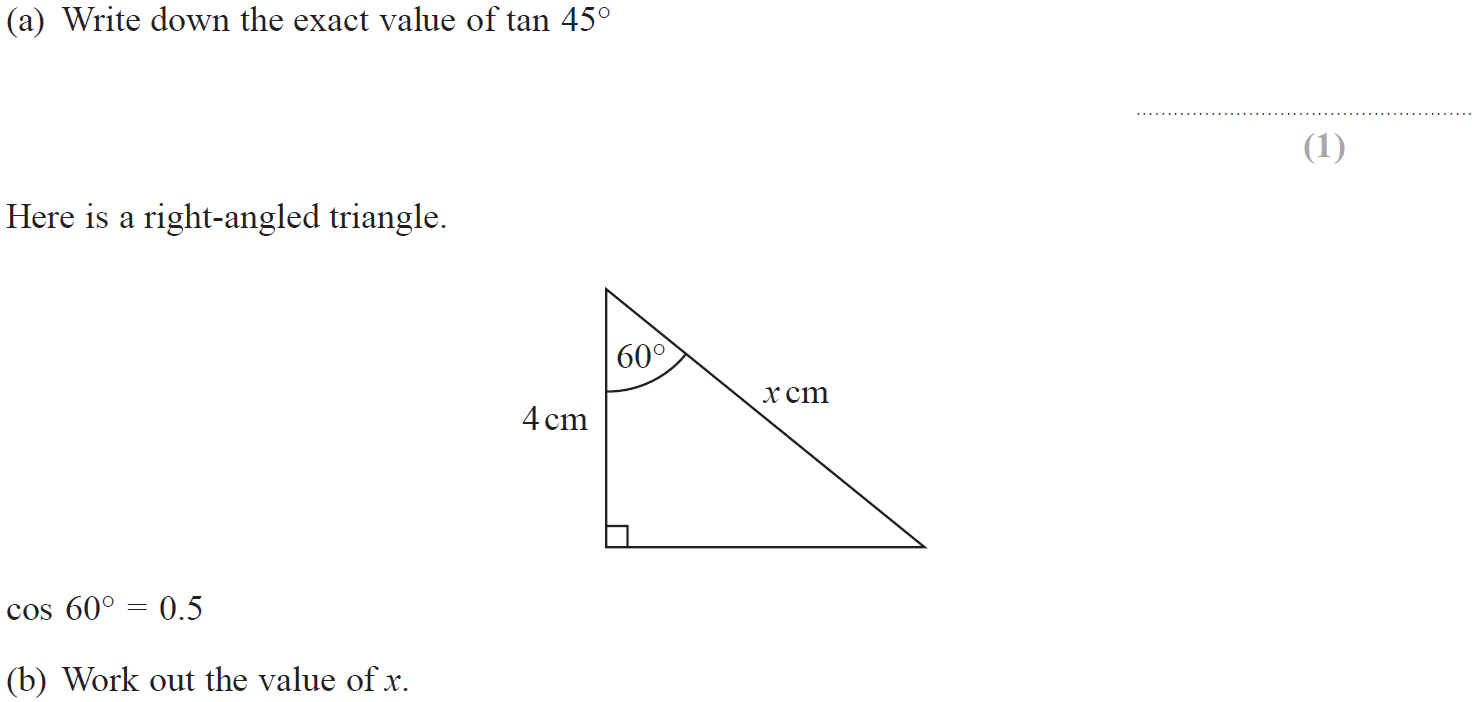 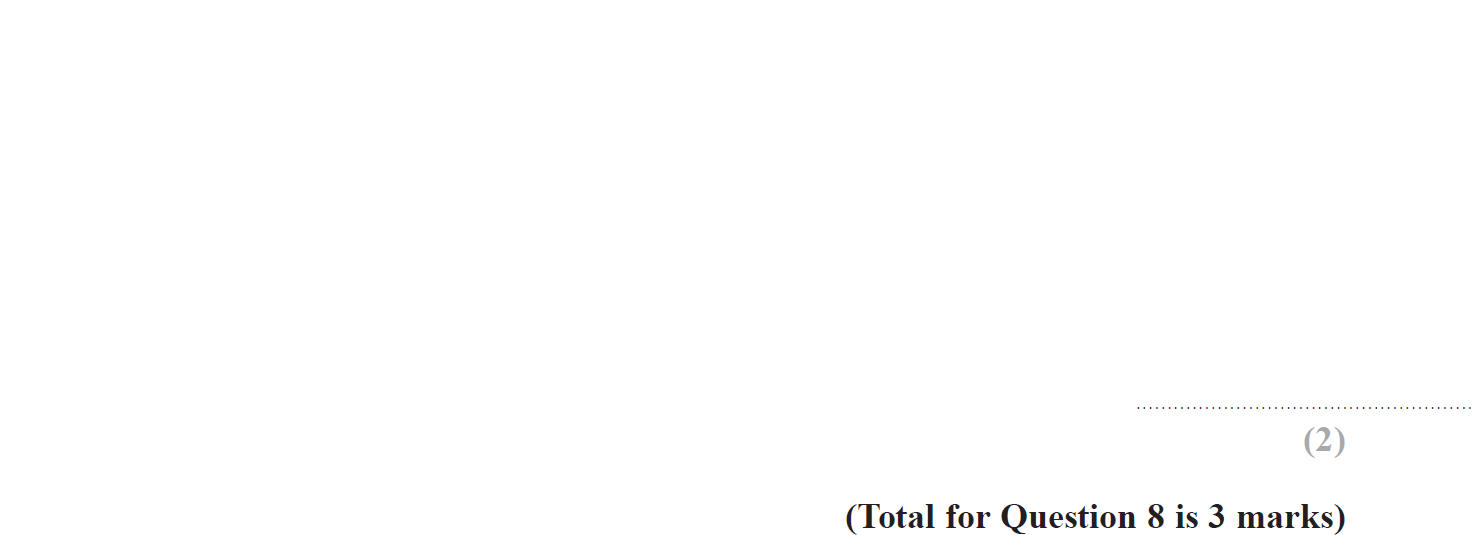 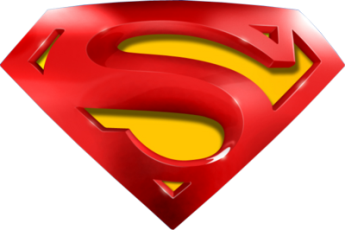 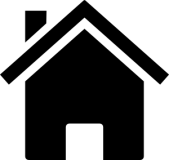 Nov 2018 1H Q8
Shape & Space
Trig Exact Values & Graphs
A
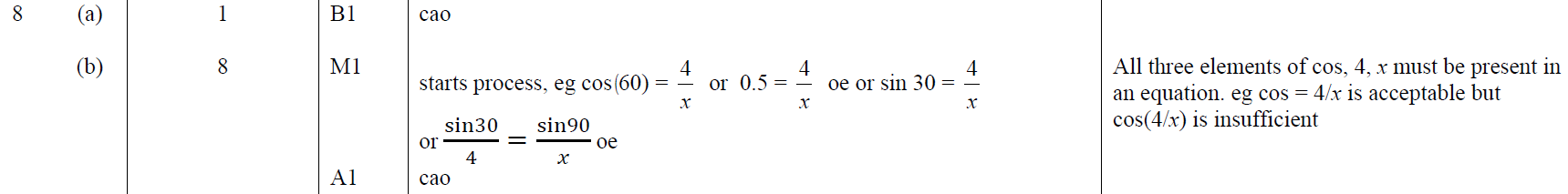 B
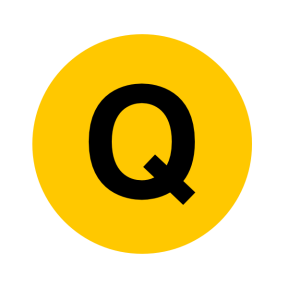 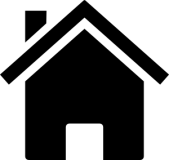 Nov 2018 3H Q11
Shape & Space
Trig Exact Values & Graphs
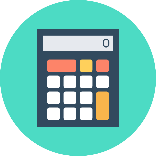 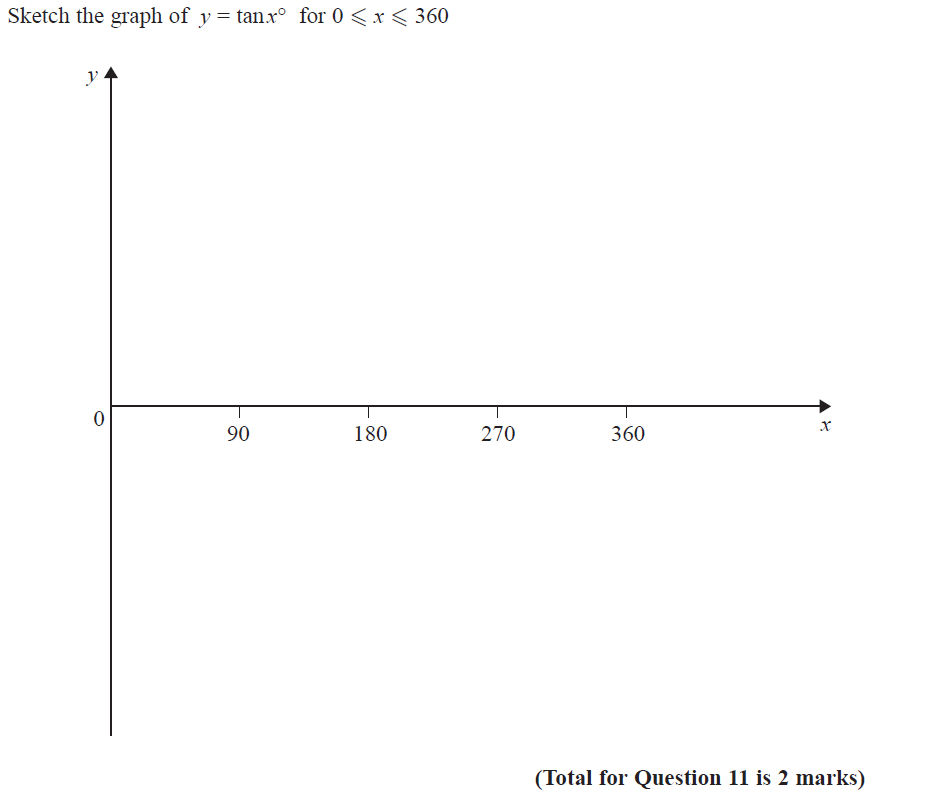 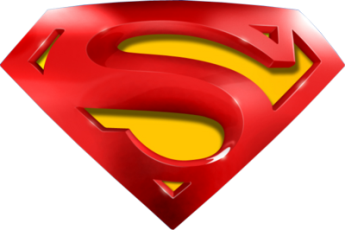 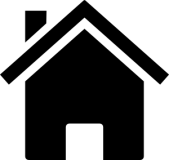 Nov 2018 3H Q11
Shape & Space
Trig Exact Values & Graphs
A
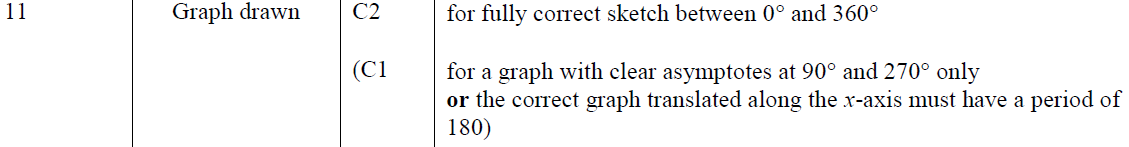 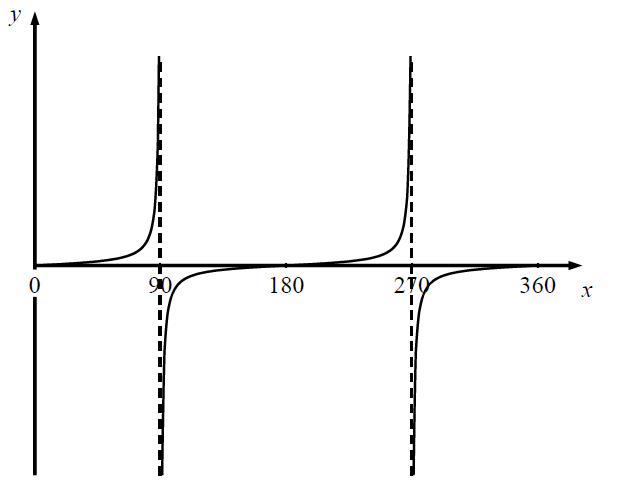 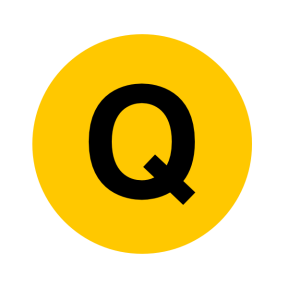 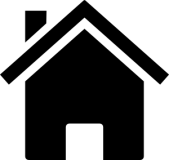 May 2019 1H Q14
Shape & Space
Trig Exact Values & Graphs
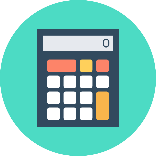 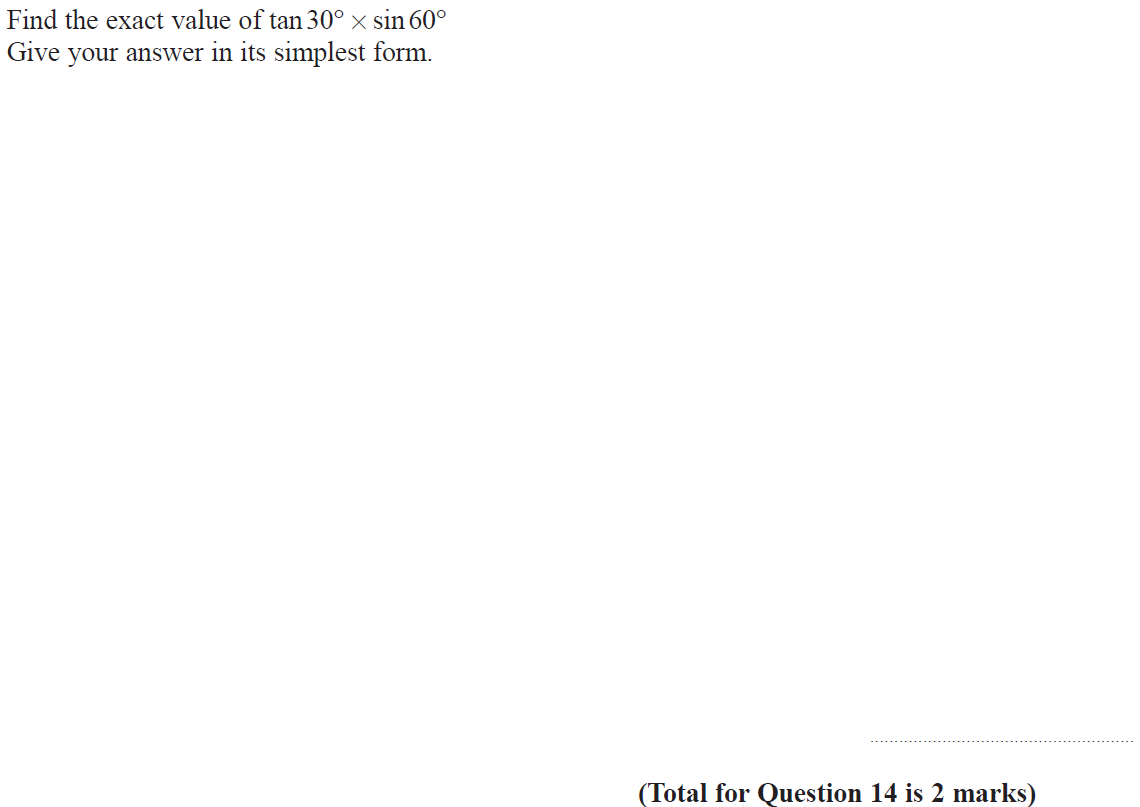 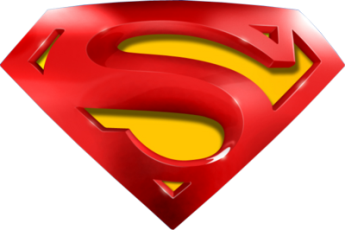 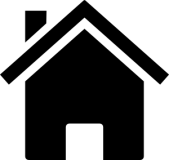 May 2019 1H Q14
Shape & Space
Trig Exact Values & Graphs
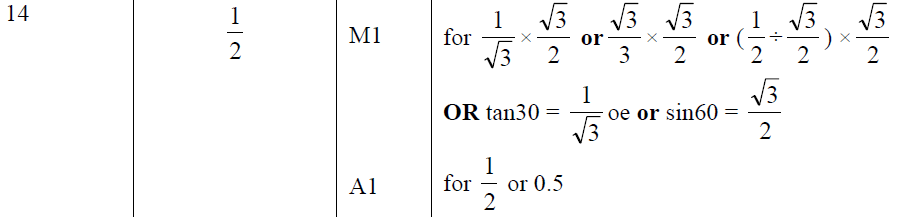 A
A SF
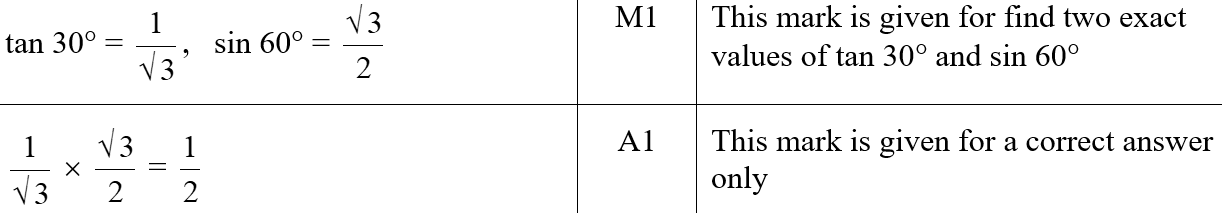 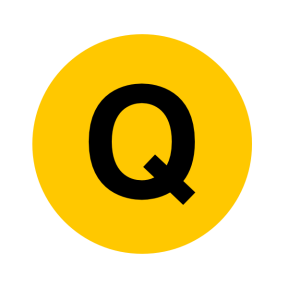 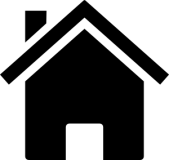 June 2019 3H Q21
Shape & Space
Trig Exact Values & Graphs
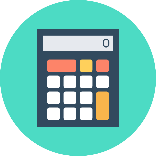 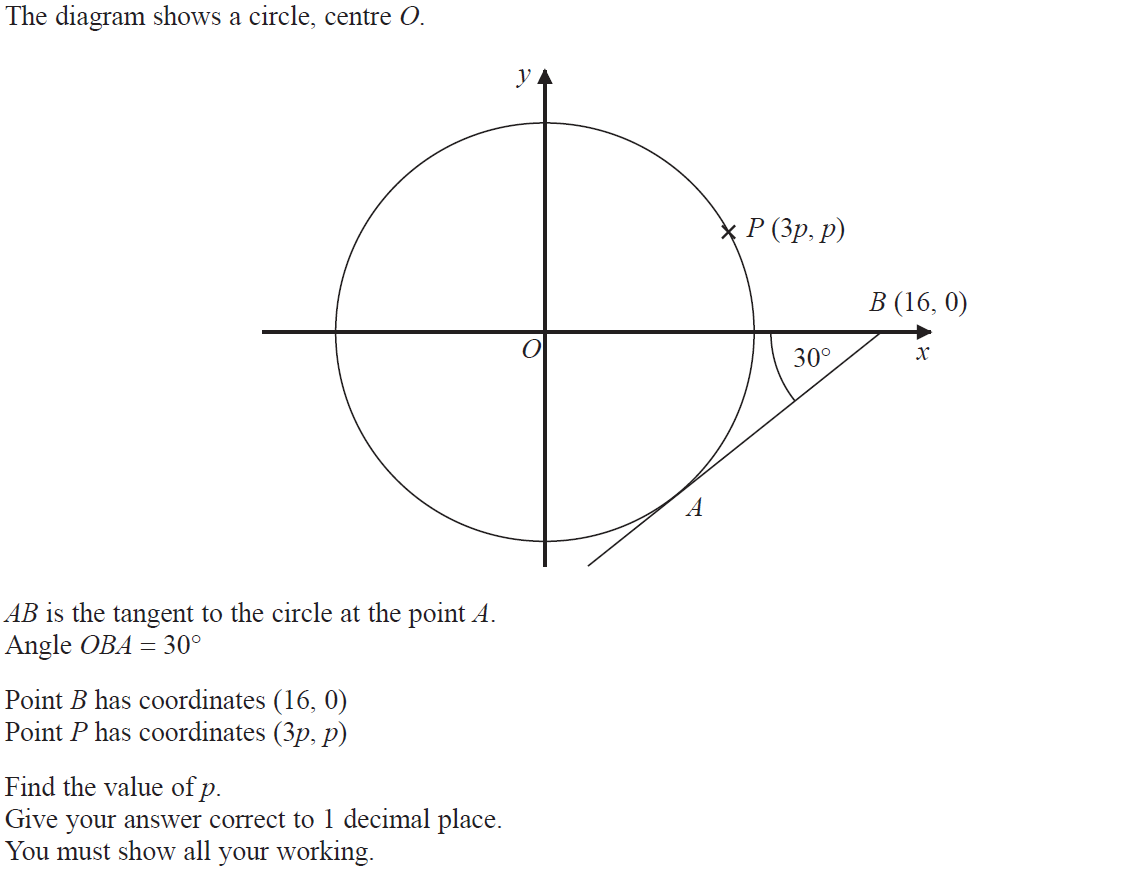 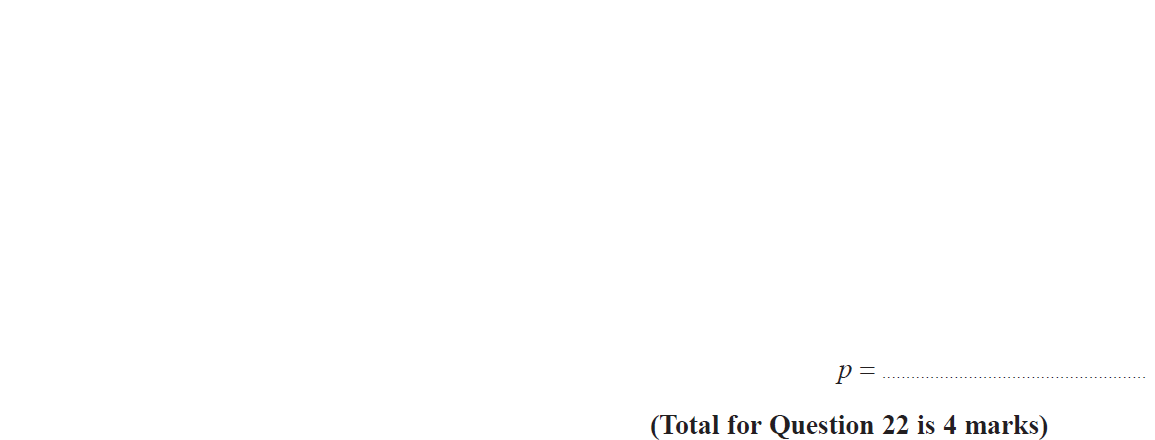 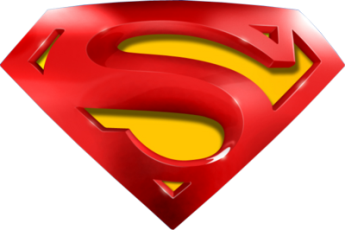 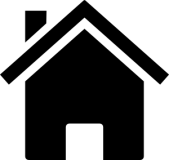 June 2019 3H Q21
Shape & Space
Trig Exact Values & Graphs
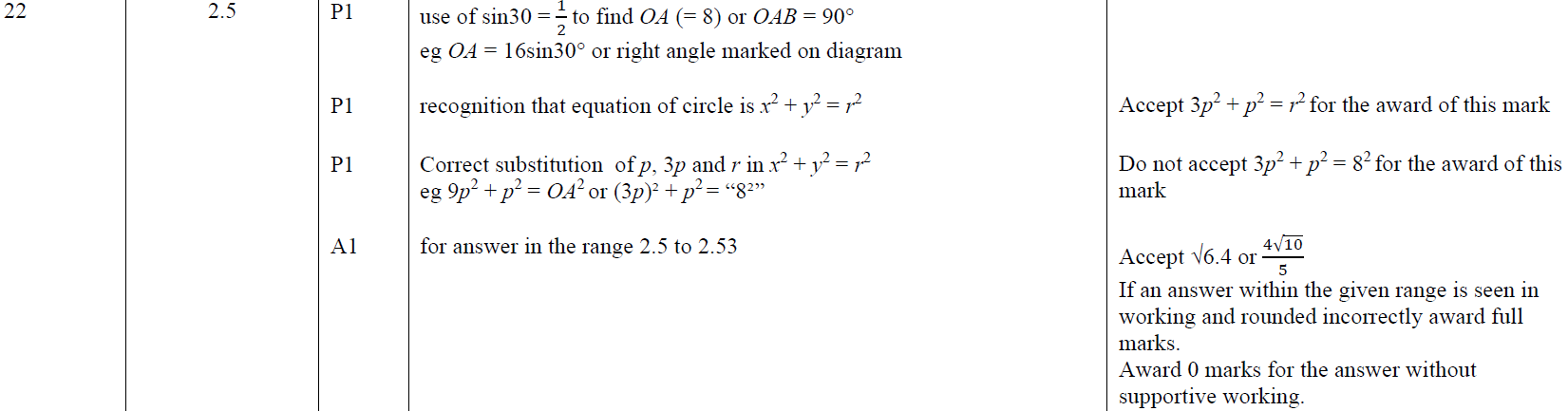 A
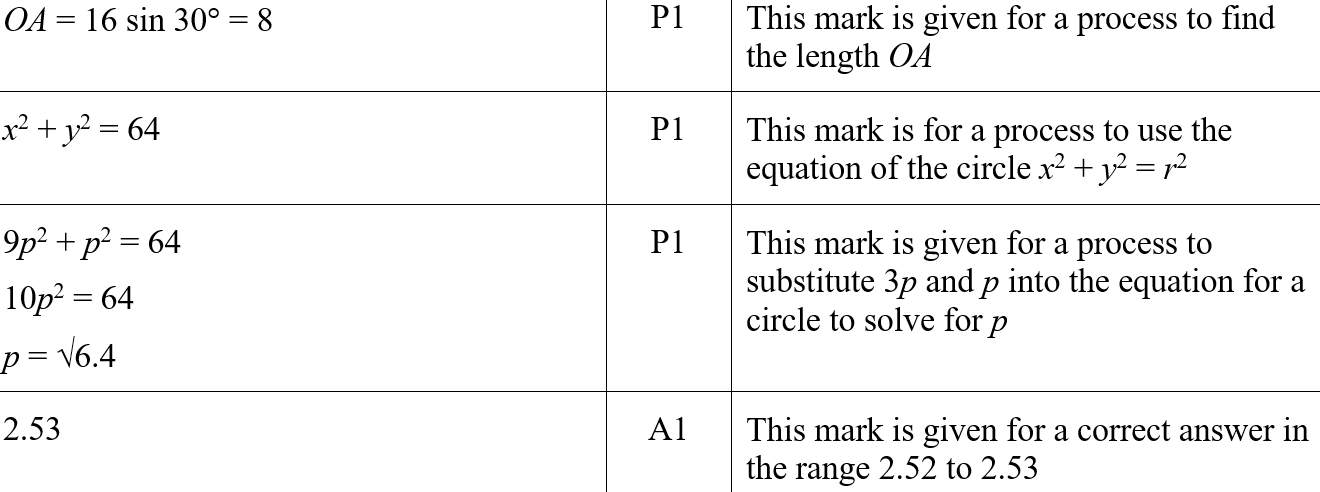 A SF
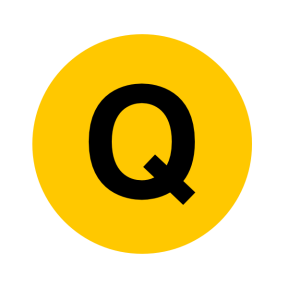 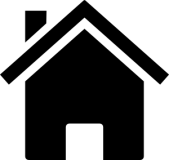 Advanced Trigonometry
Shape & Space
Advanced Trigonometry
May 2017
1H Q22
Nov 2018
2H Q13
June 2017
2H Q17
SAM
2H Q21
Nov 2018
3H Q16
June 2017
3H Q15
Spec 2
3H Q21
June 2019
3H Q14
Nov 2017
3H Q17
June 2019
3H Q23
June 2018
3H Q17
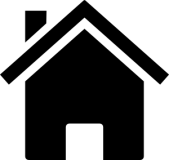 Area
SAM 2H Q21
Shape & Space
Advanced Trigonometry
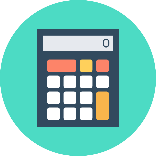 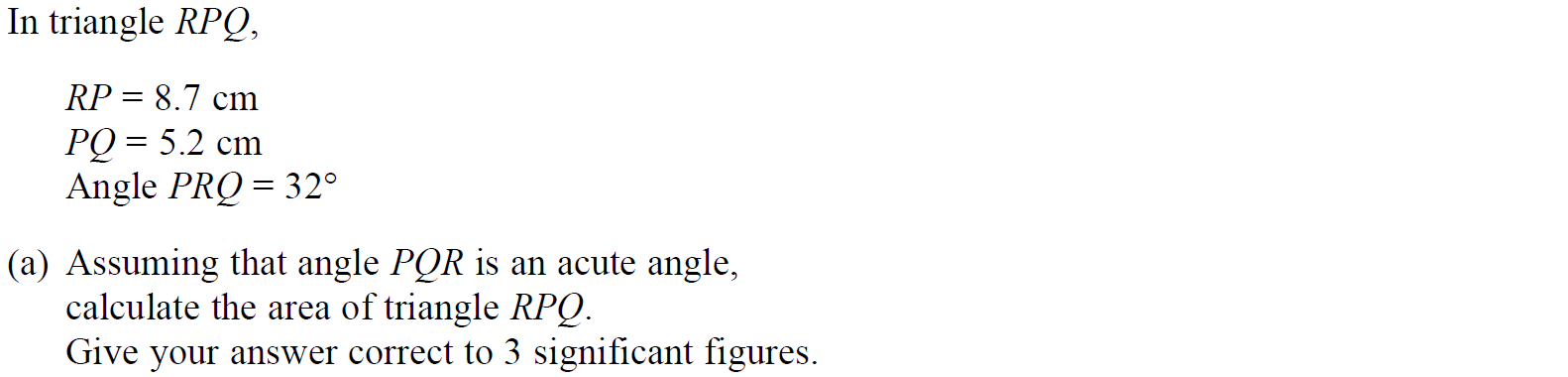 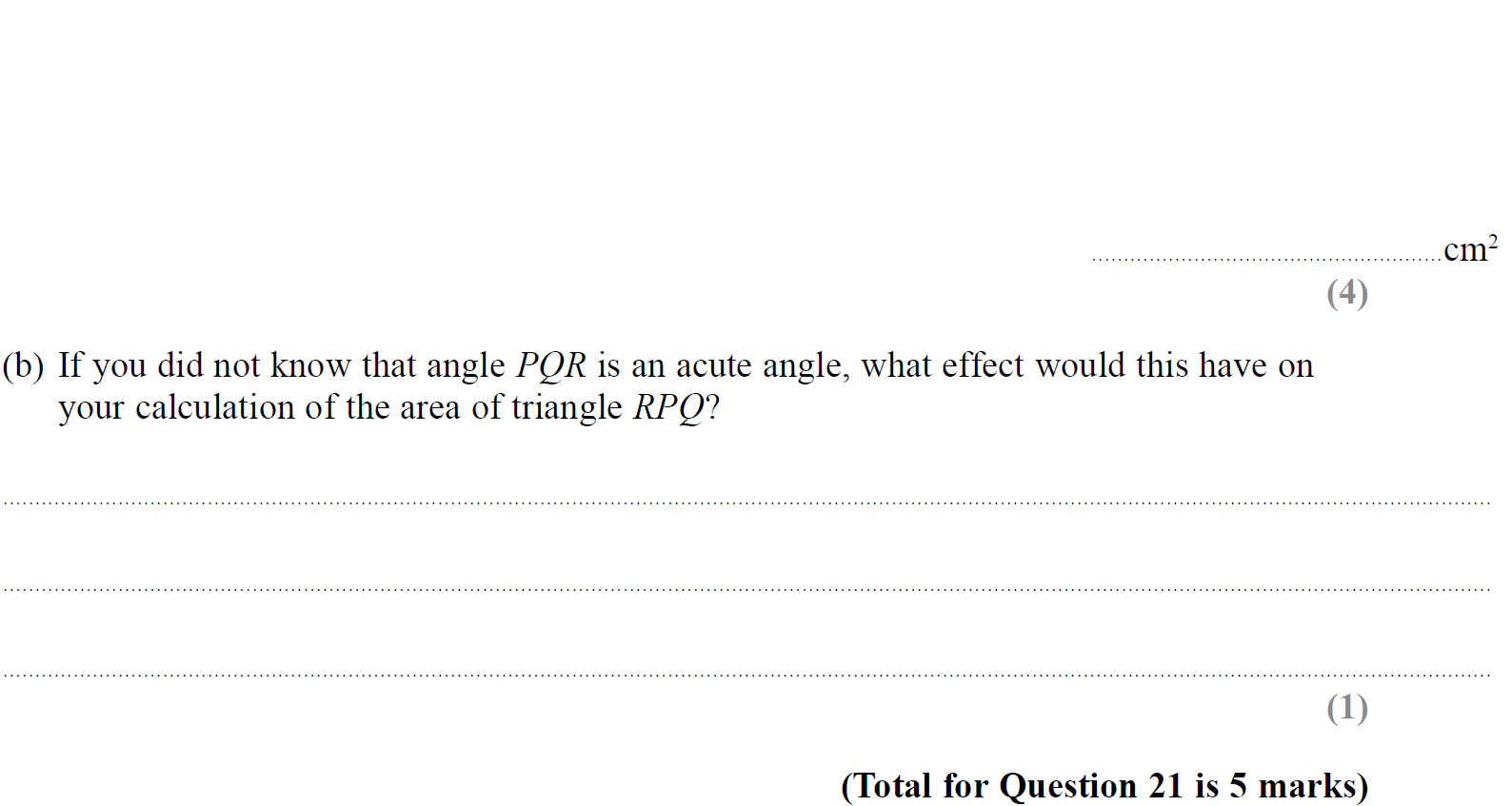 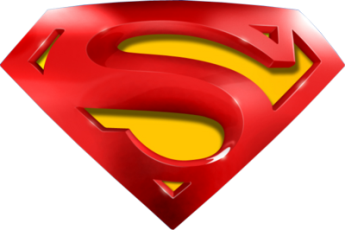 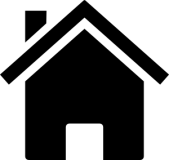 SAM 2H Q21
Shape & Space
Advanced Trigonometry
A
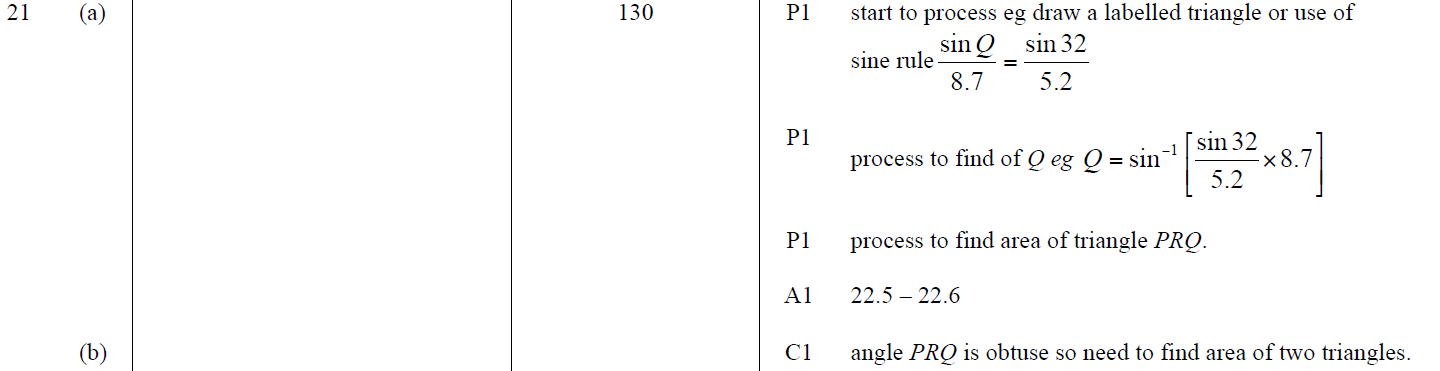 B
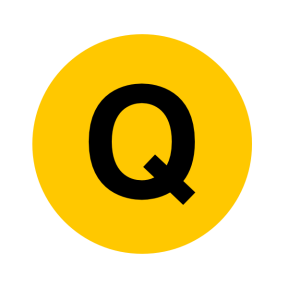 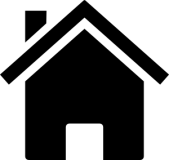 Specimen Set 2 3H Q21
Shape & Space
Advanced Trigonometry
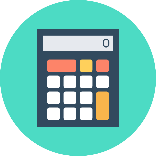 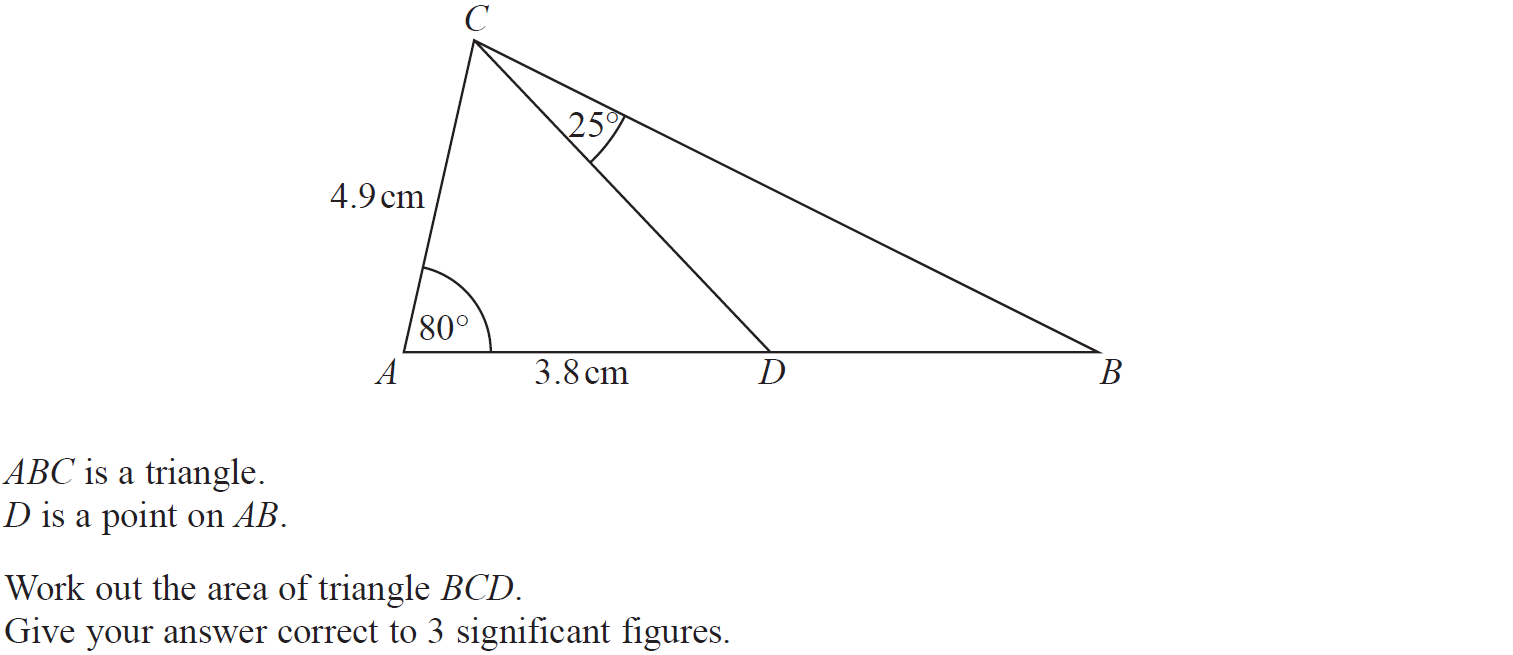 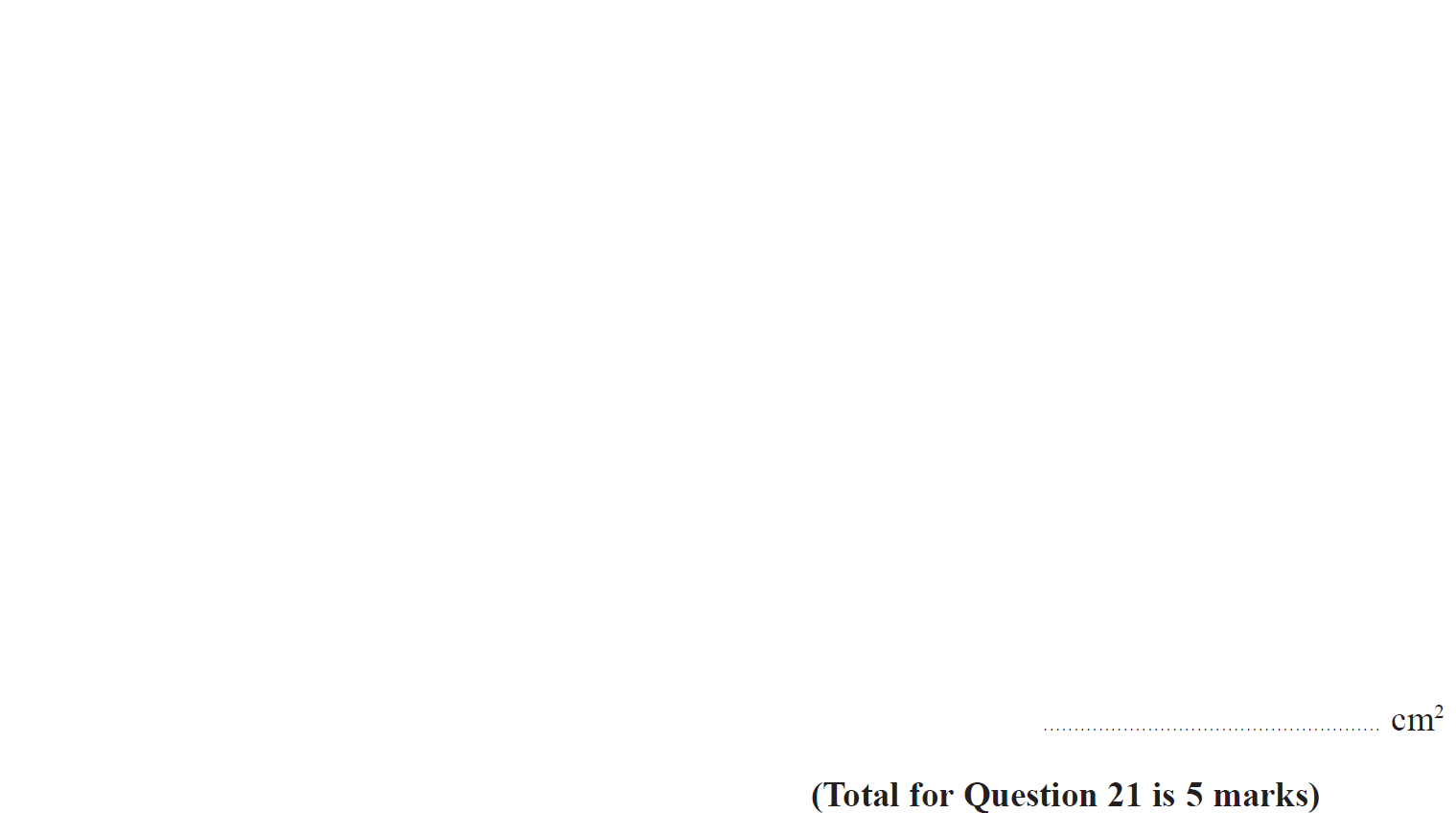 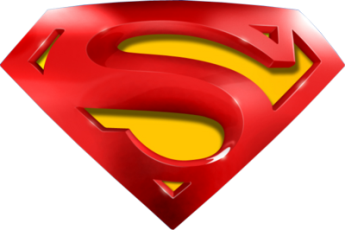 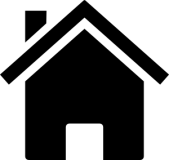 Specimen Set 2 3H Q21
Shape & Space
Advanced Trigonometry
A
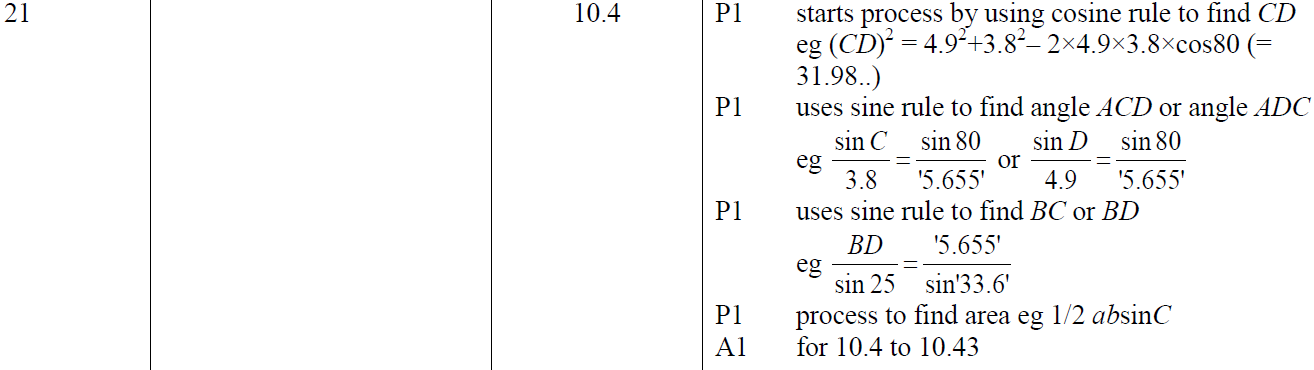 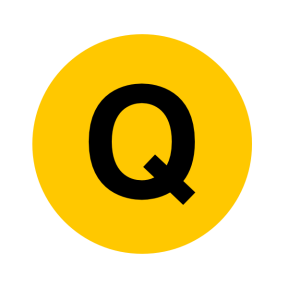 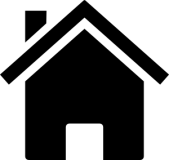 May 2017 1H Q22
Shape & Space
Advanced Trigonometry
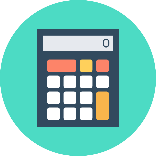 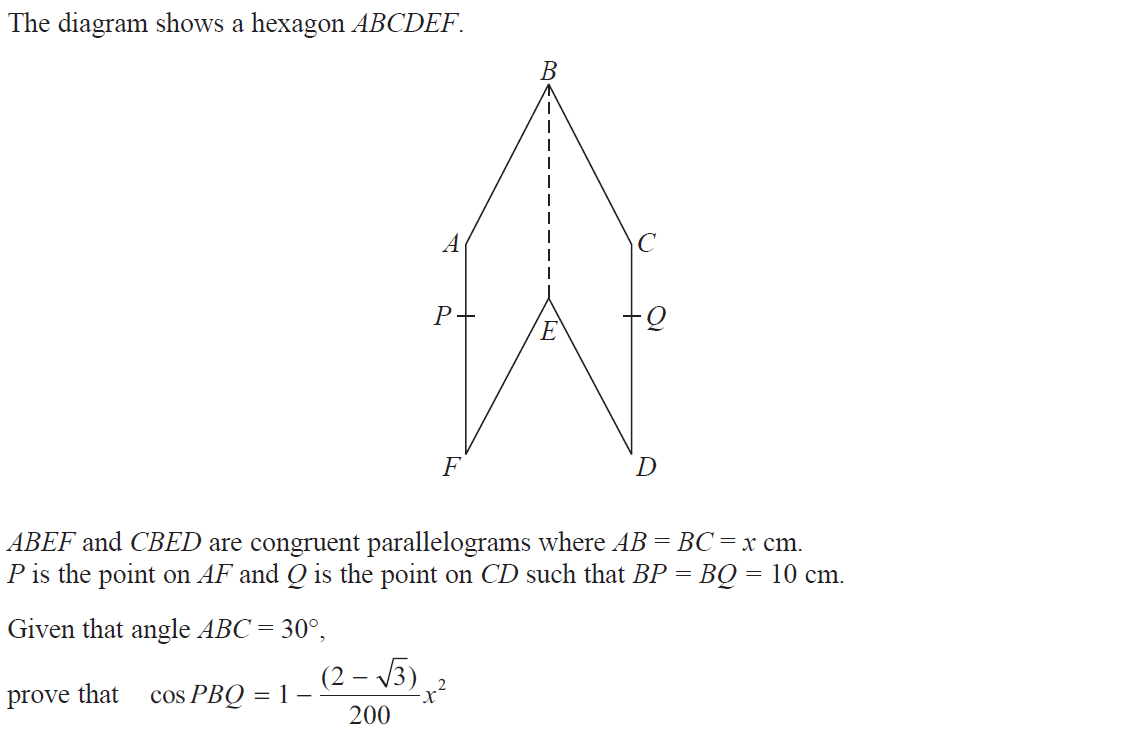 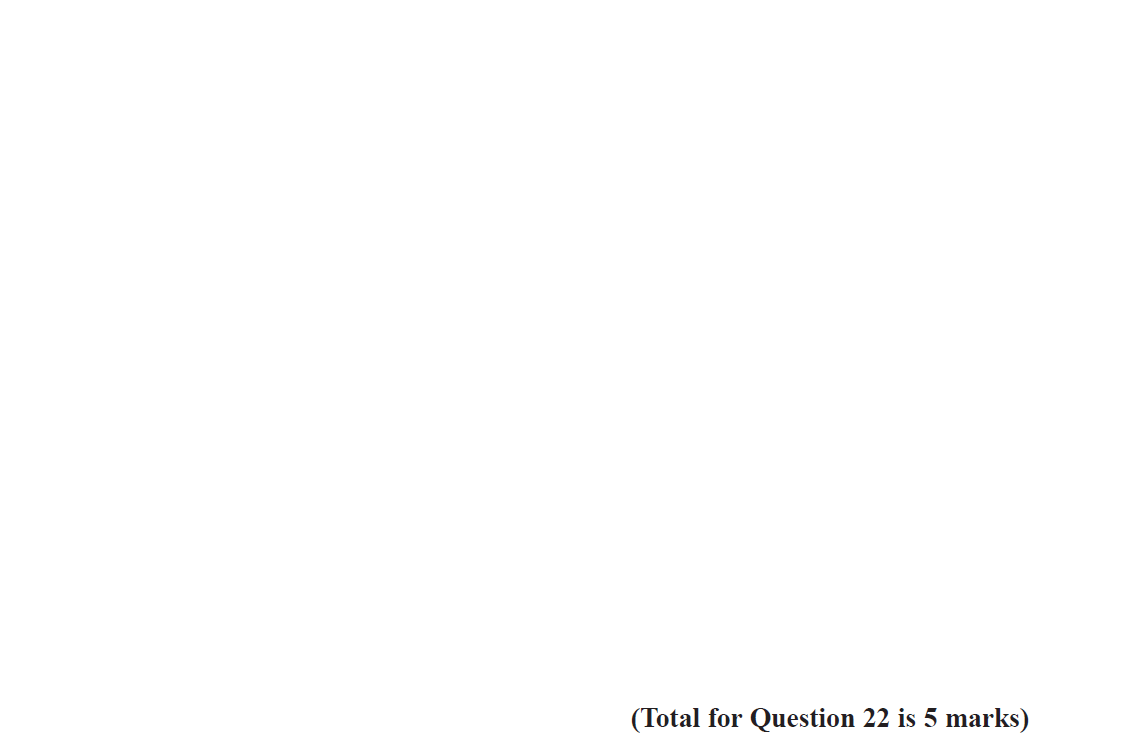 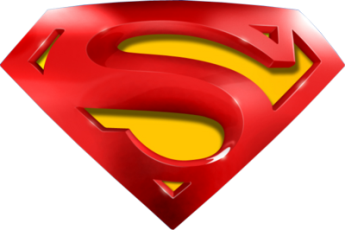 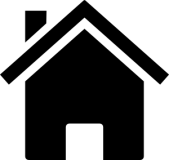 May 2017 1H Q22
Shape & Space
Advanced Trigonometry
A
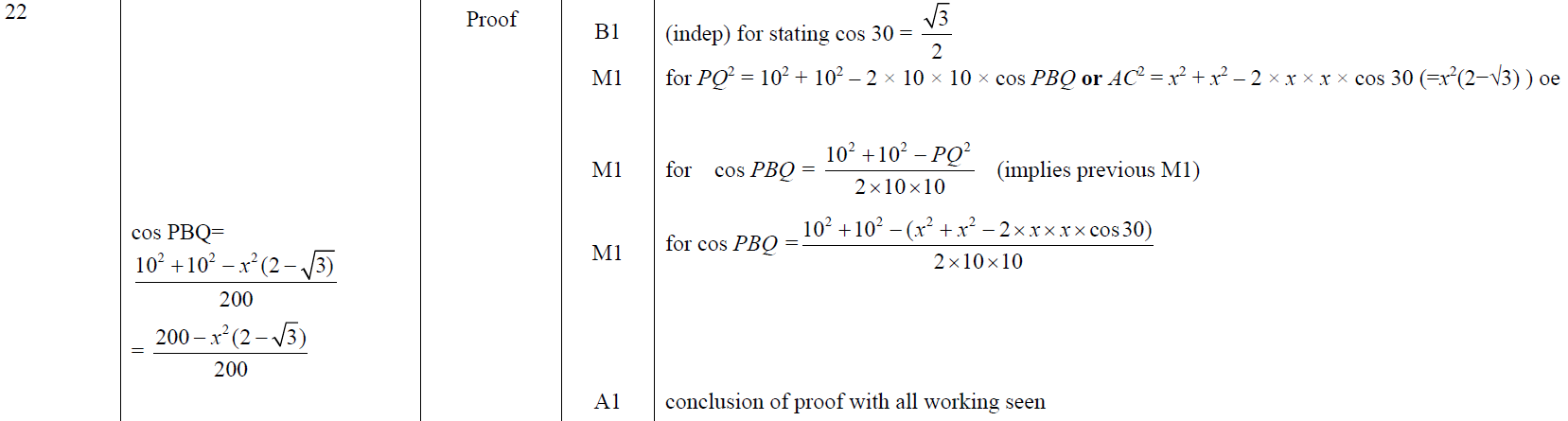 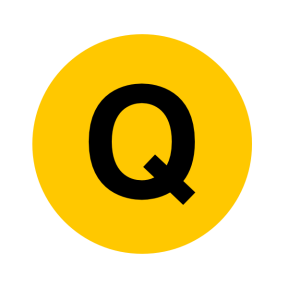 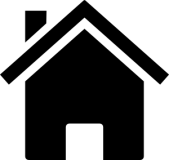 June 2017 2H Q17
Shape & Space
Advanced Trigonometry
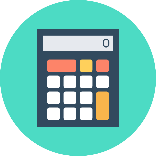 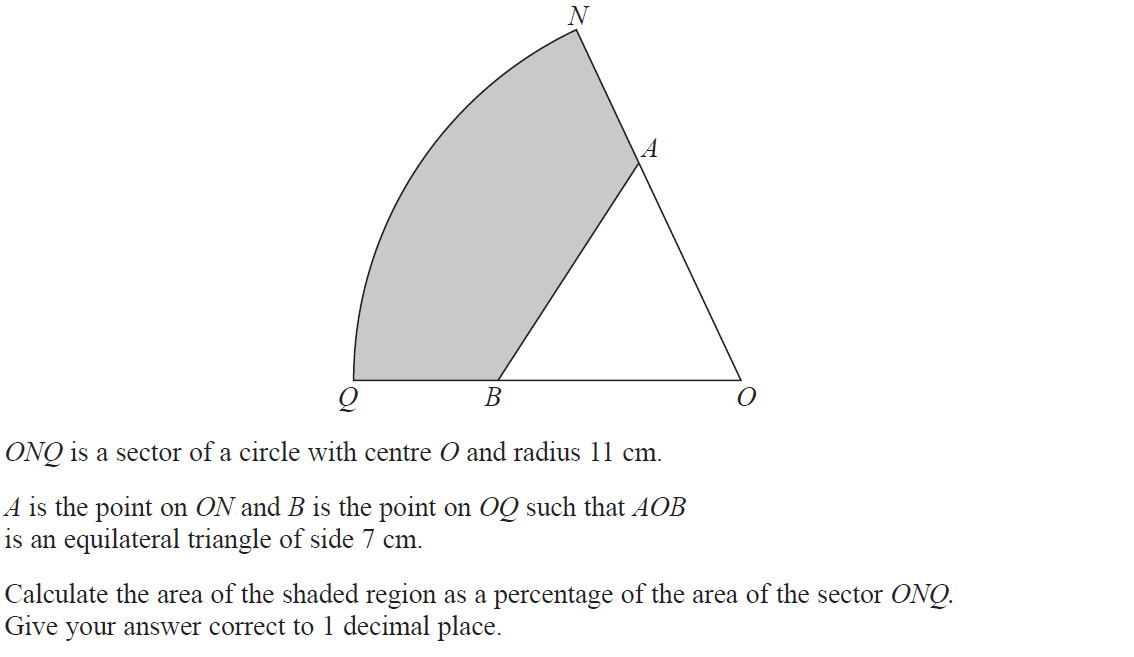 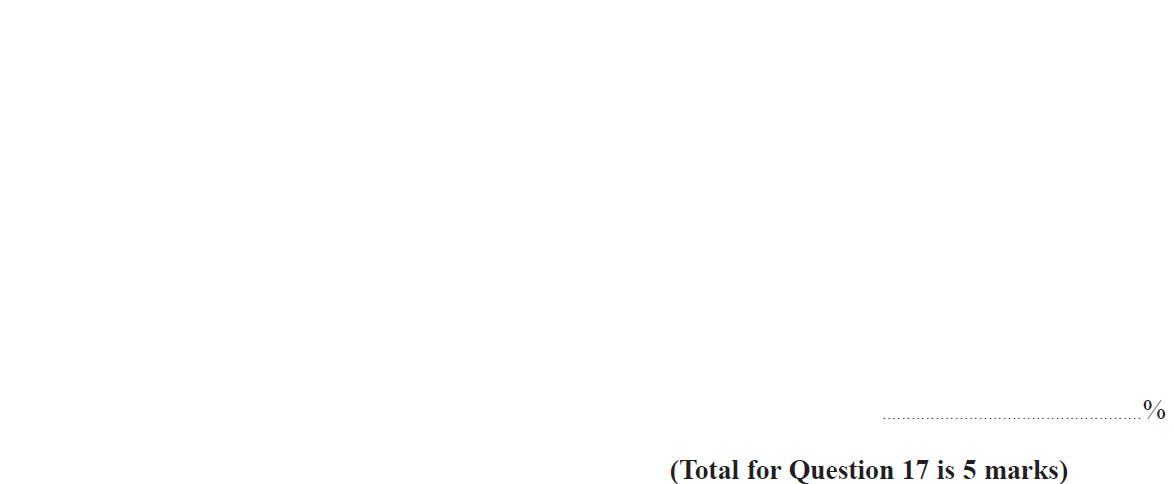 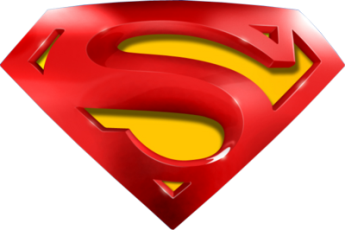 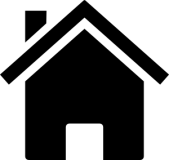 June 2017 2H Q17
Shape & Space
Advanced Trigonometry
A
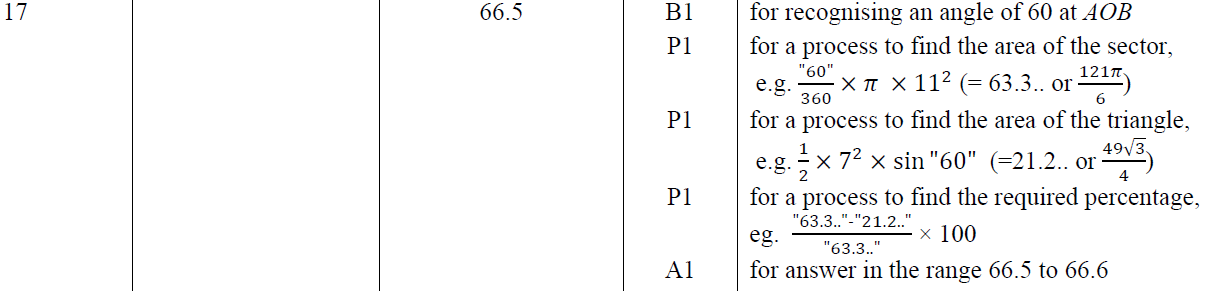 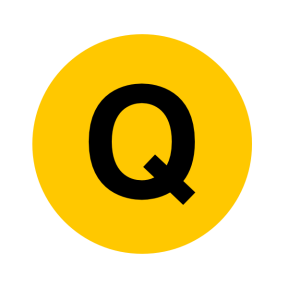 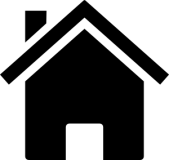 June 2017 3H Q15
Shape & Space
Advanced Trigonometry
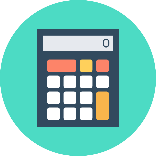 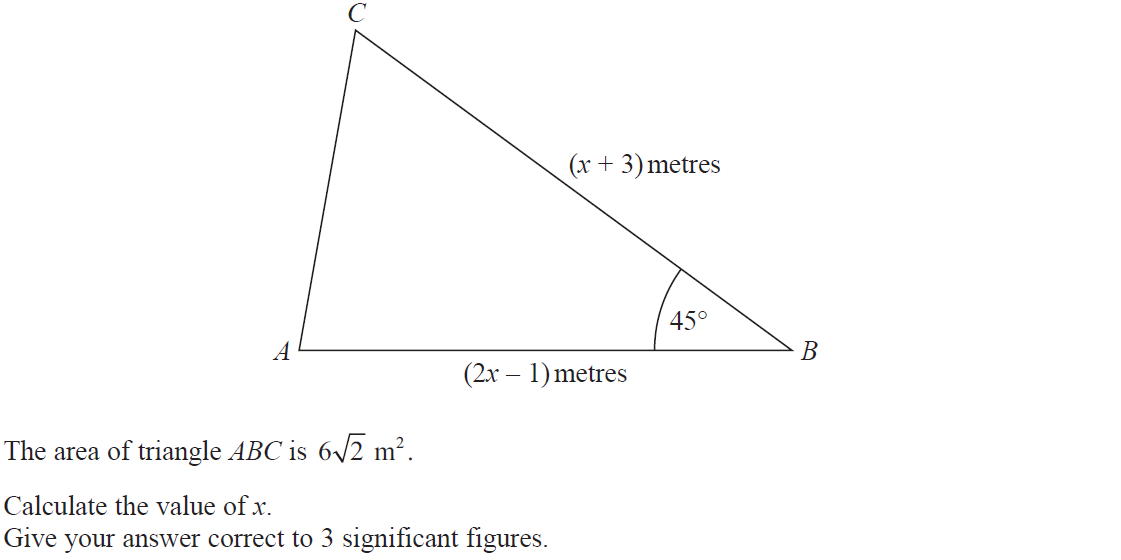 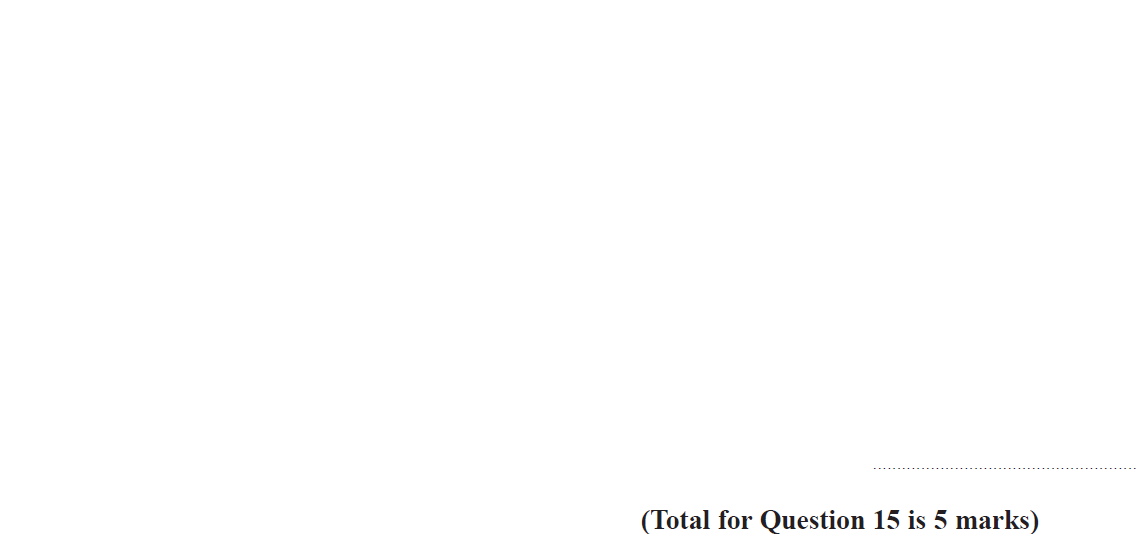 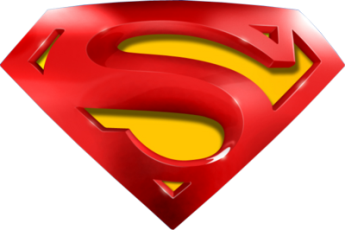 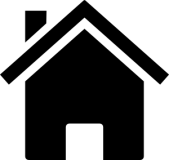 June 2017 3H Q15
Shape & Space
Advanced Trigonometry
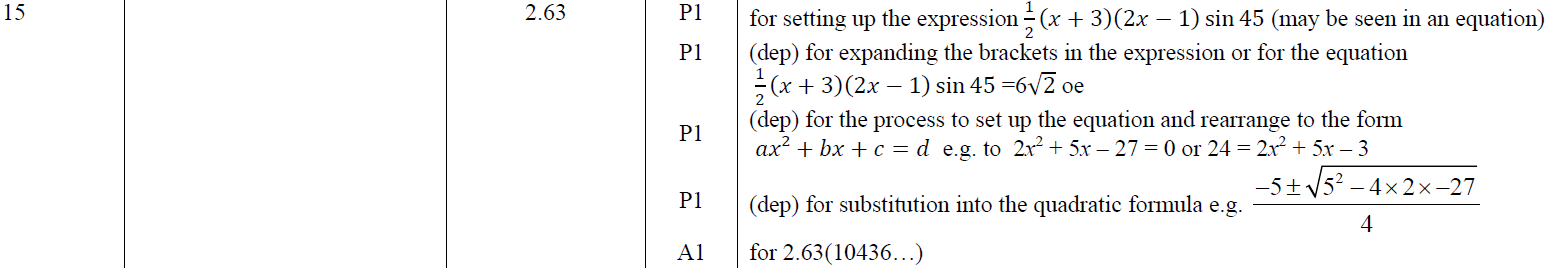 A
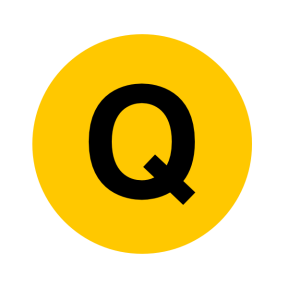 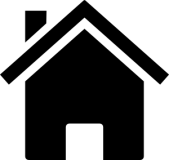 Nov 2017 3H Q17
Shape & Space
Advanced Trigonometry
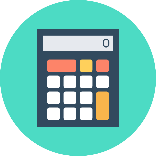 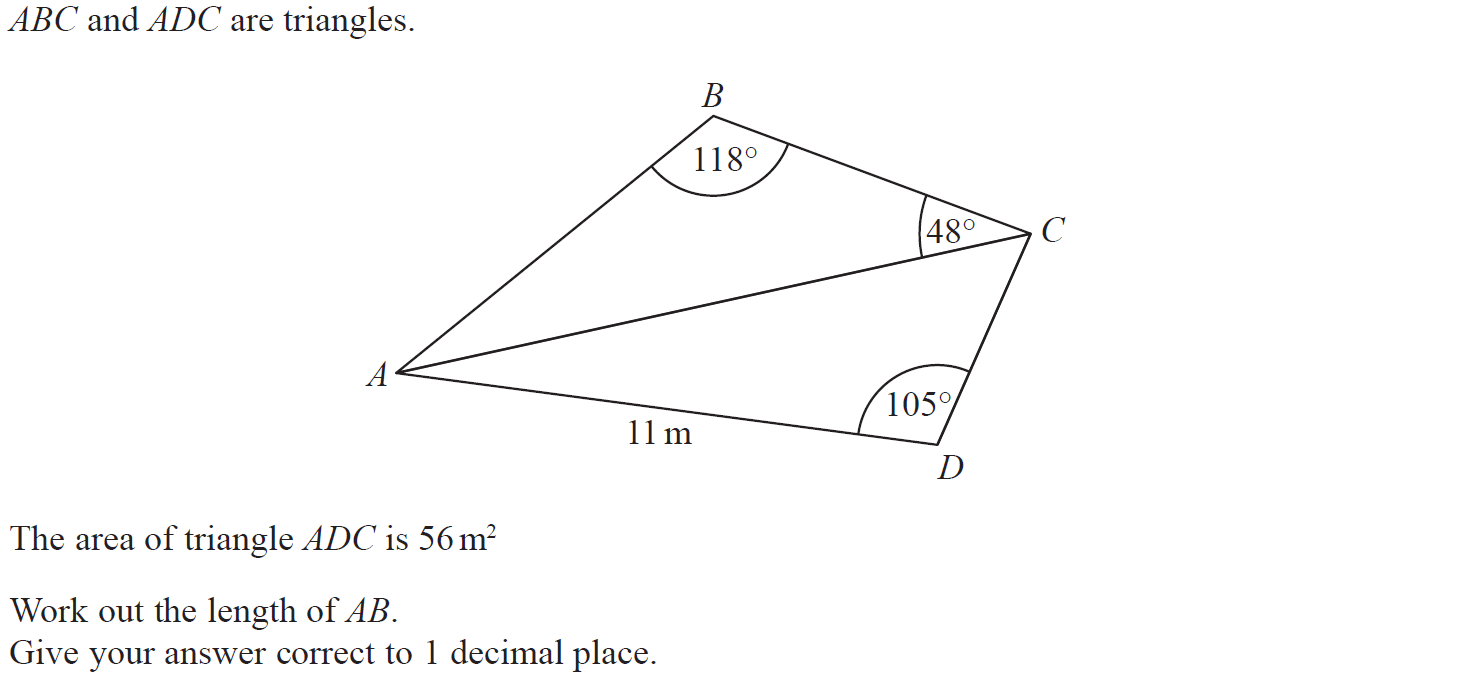 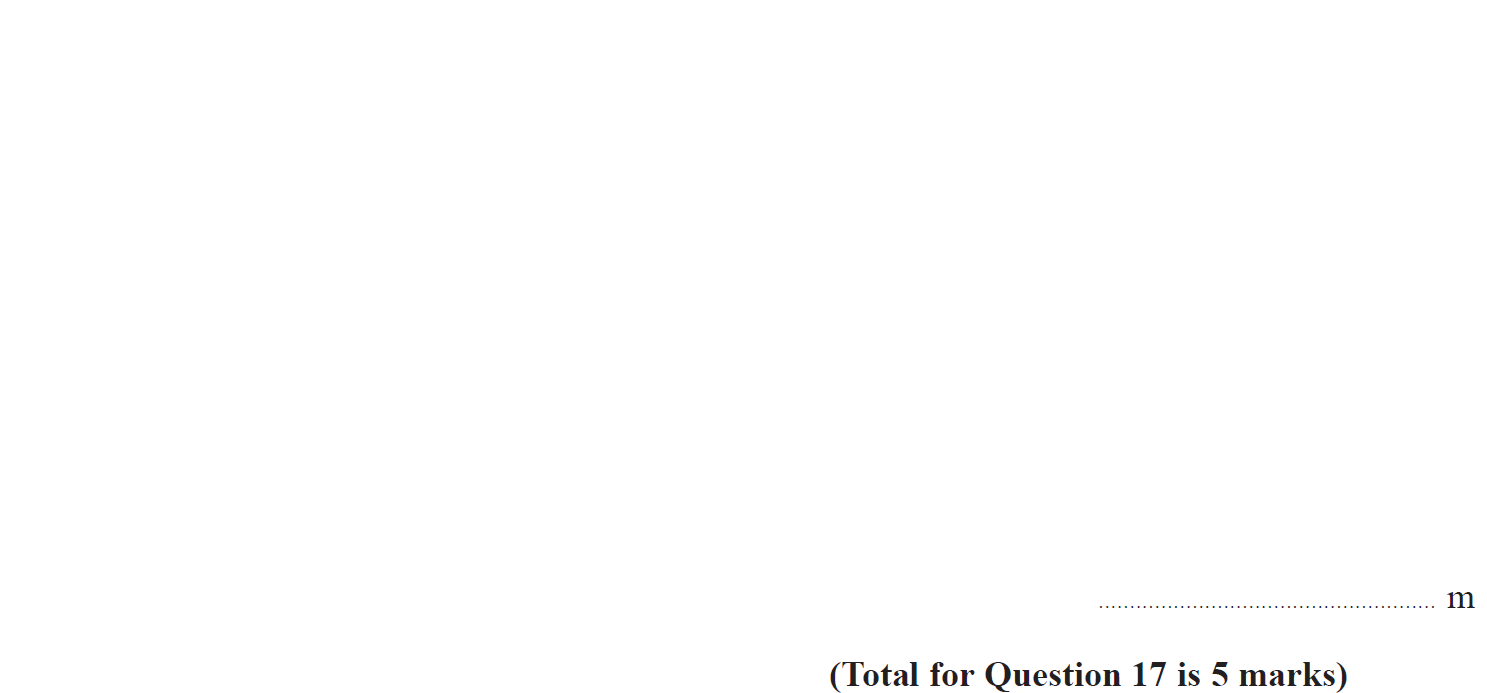 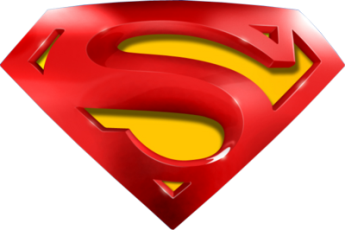 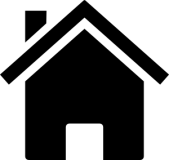 Nov 2017 3H Q17
Shape & Space
Advanced Trigonometry
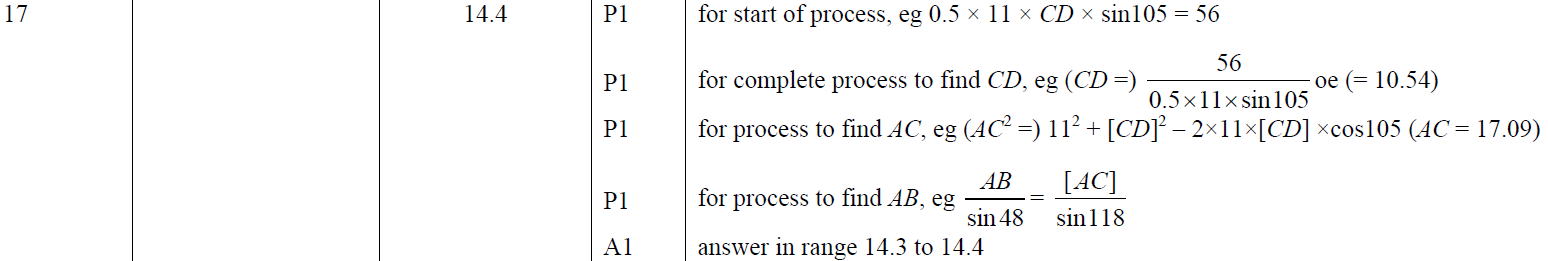 A
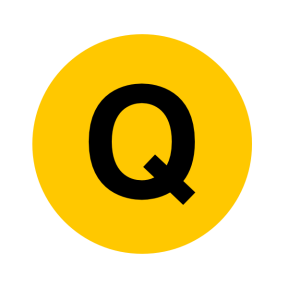 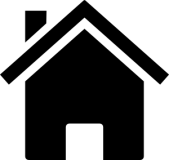 June 2018 3H Q17
Shape & Space
Advanced Trigonometry
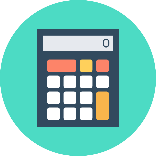 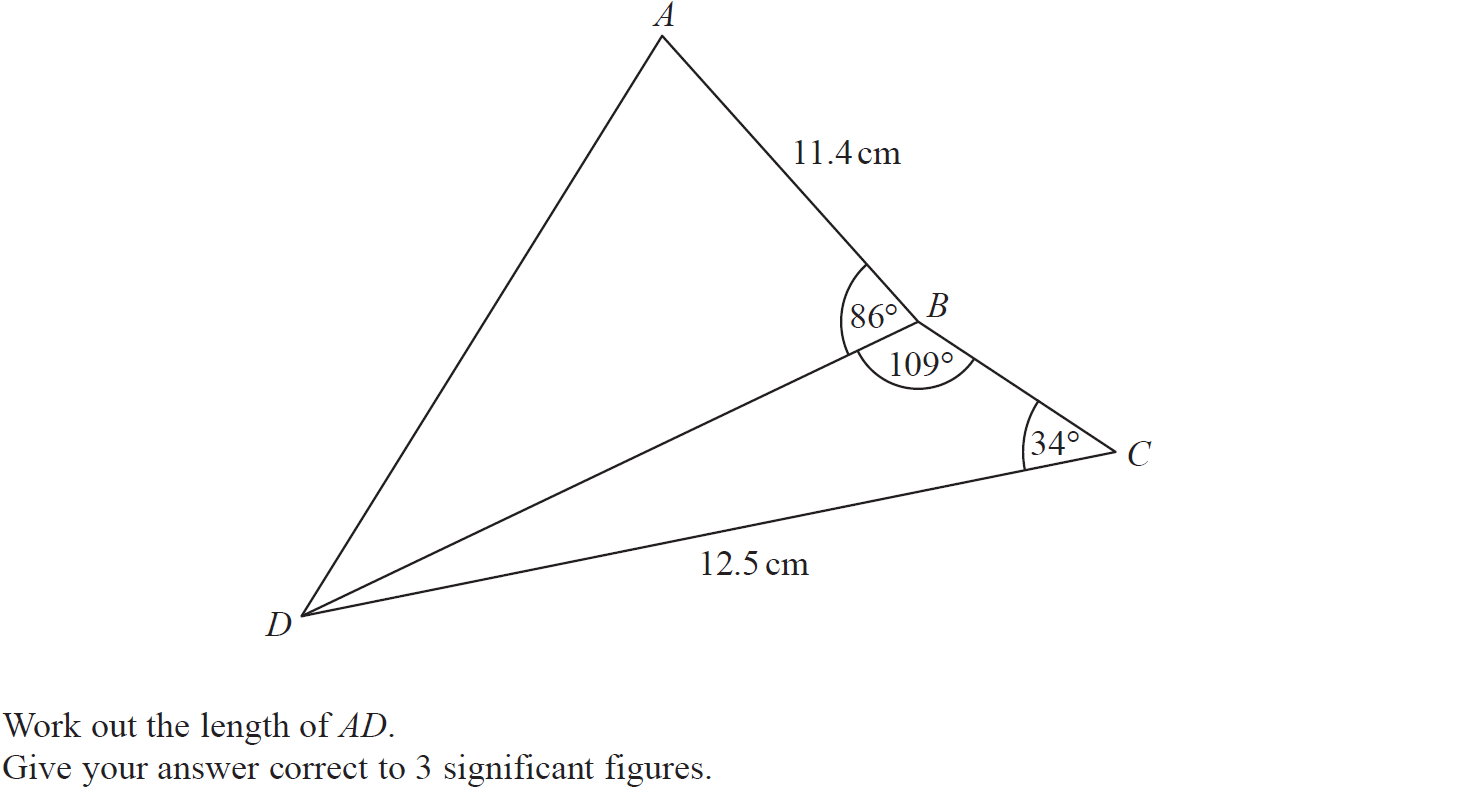 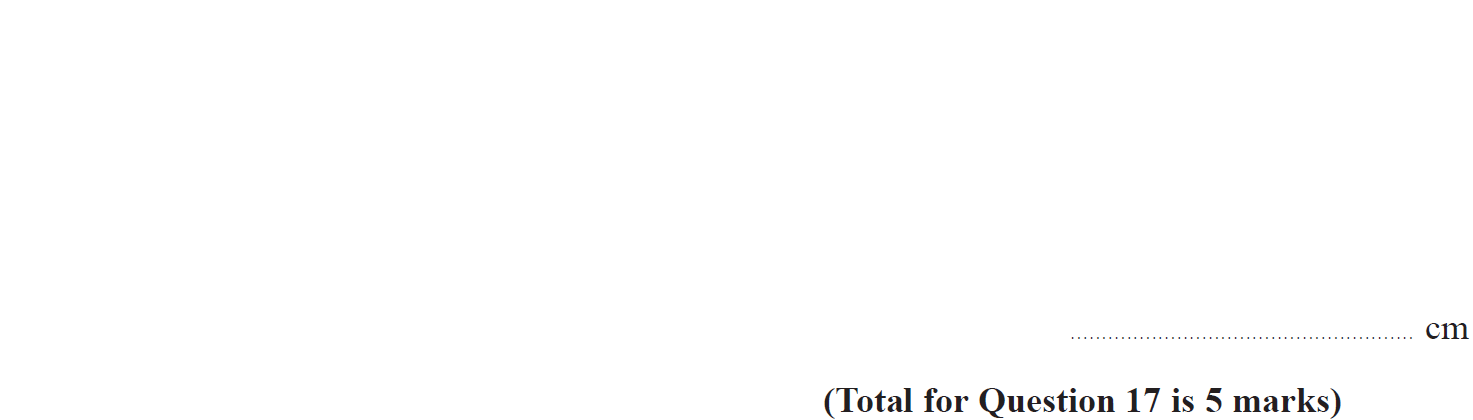 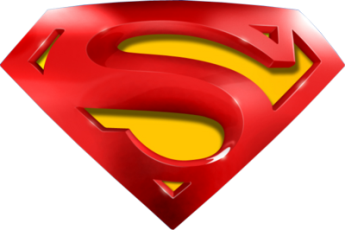 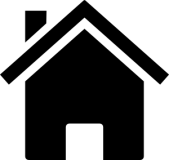 June 2018 3H Q17
Shape & Space
Advanced Trigonometry
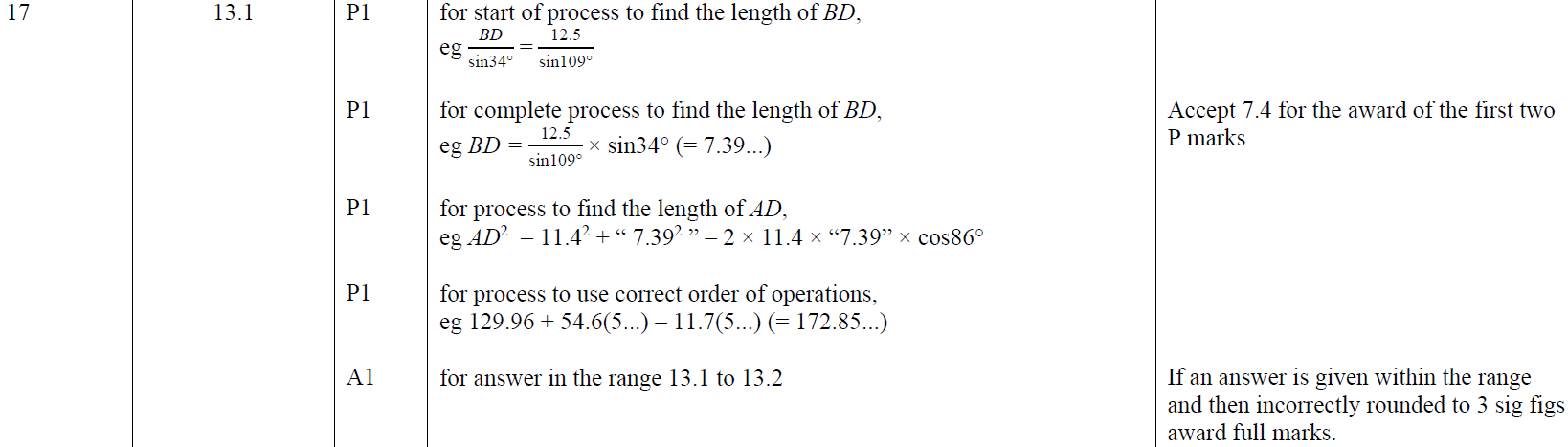 A
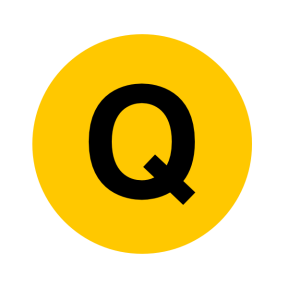 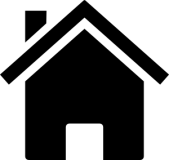 Nov 2018 2H Q13
Shape & Space
Advanced Trigonometry
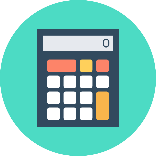 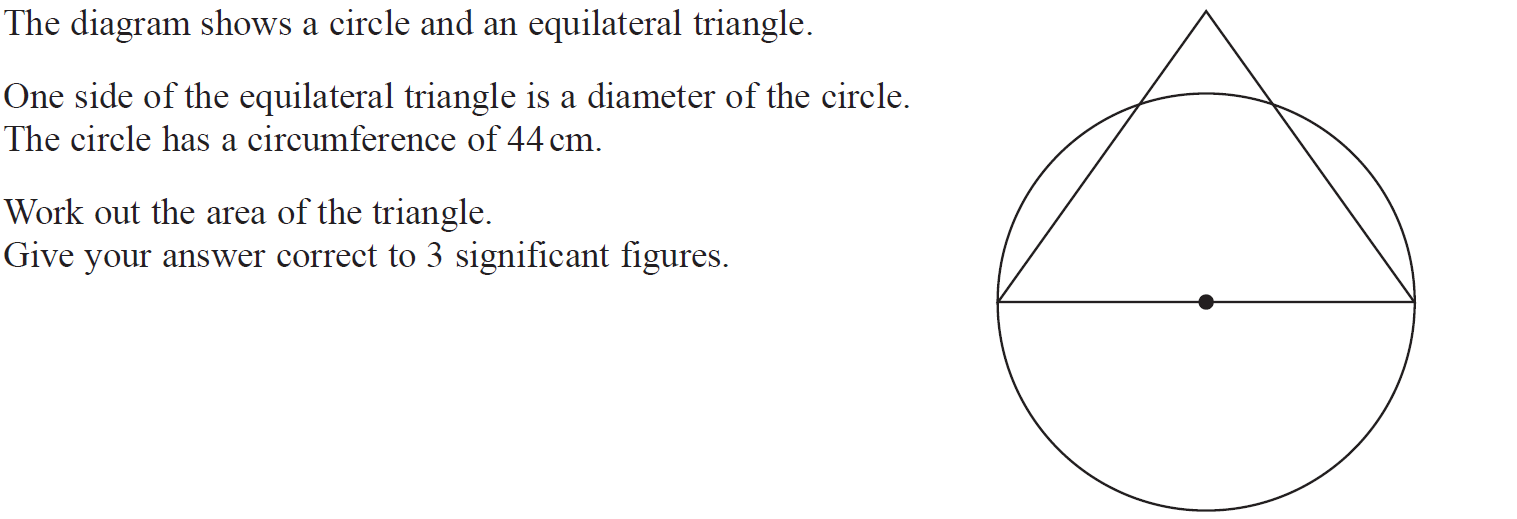 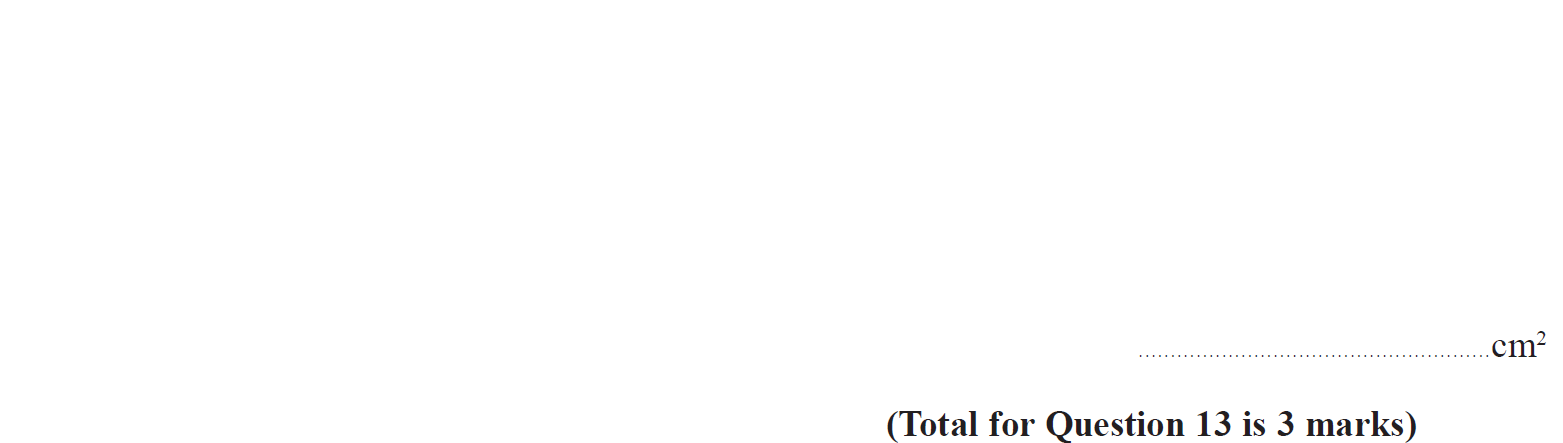 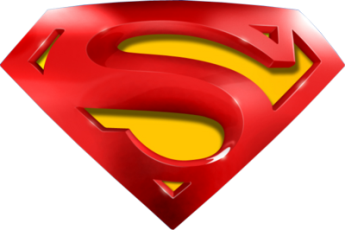 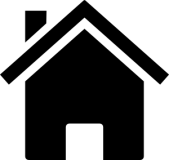 Nov 2018 2H Q13
Shape & Space
Advanced Trigonometry
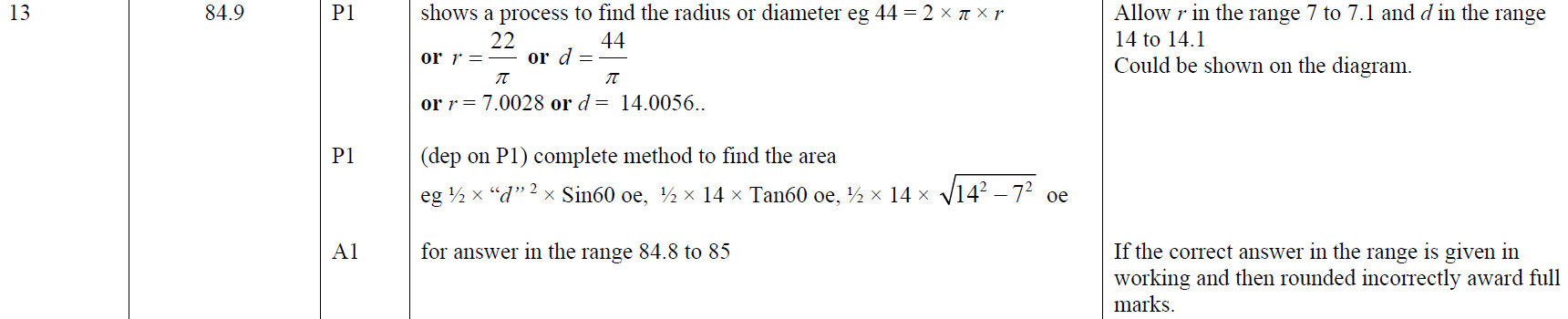 A
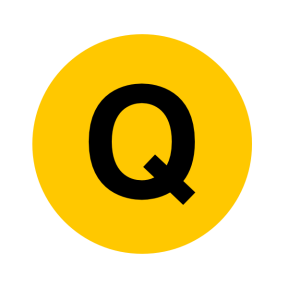 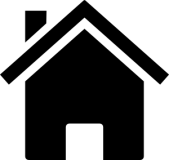 Nov 2018 3H Q16
Shape & Space
Advanced Trigonometry
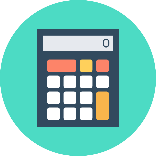 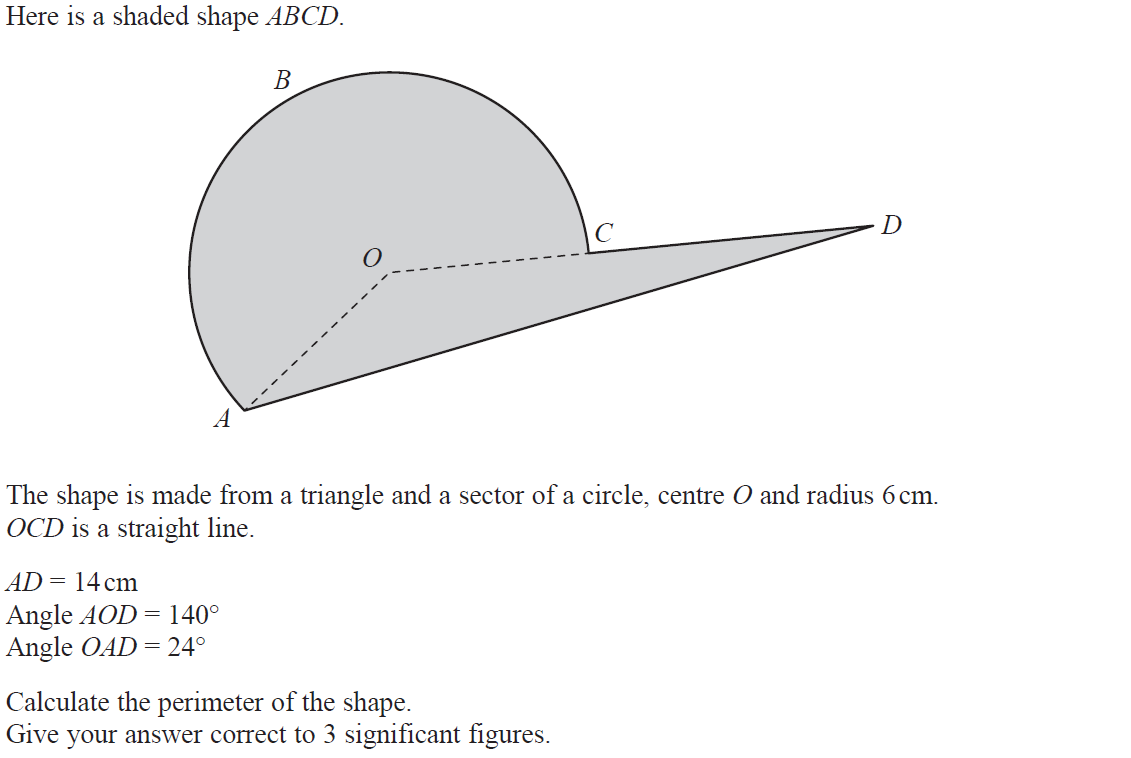 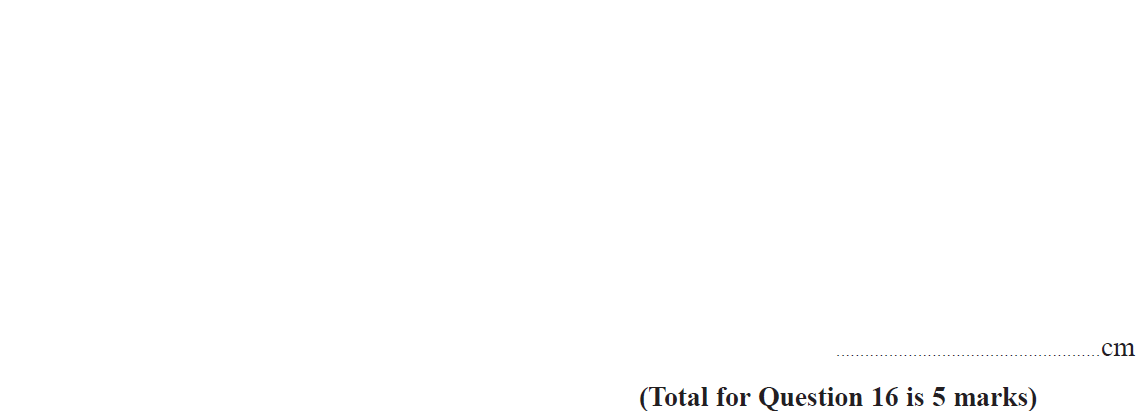 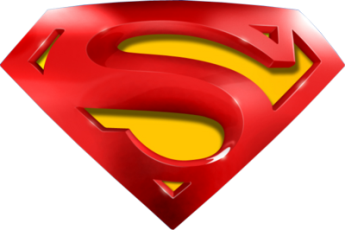 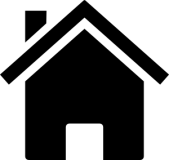 Nov 2018 3H Q16
Shape & Space
Advanced Trigonometry
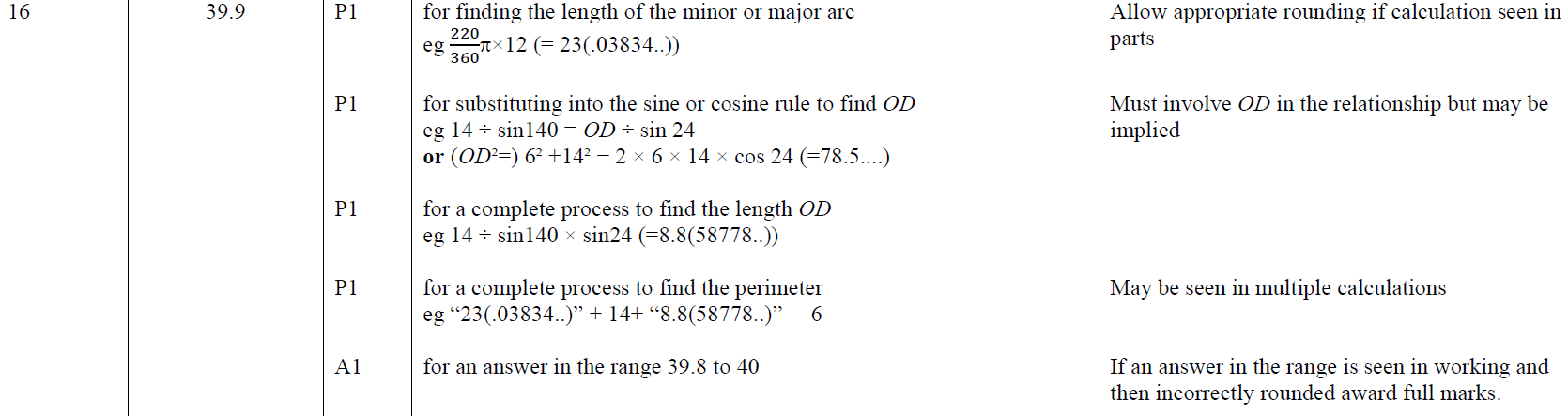 A
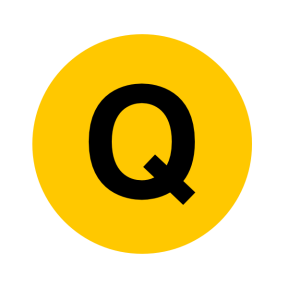 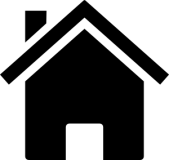 June 2019 3H Q14
Shape & Space
Advanced Trigonometry
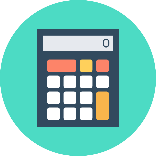 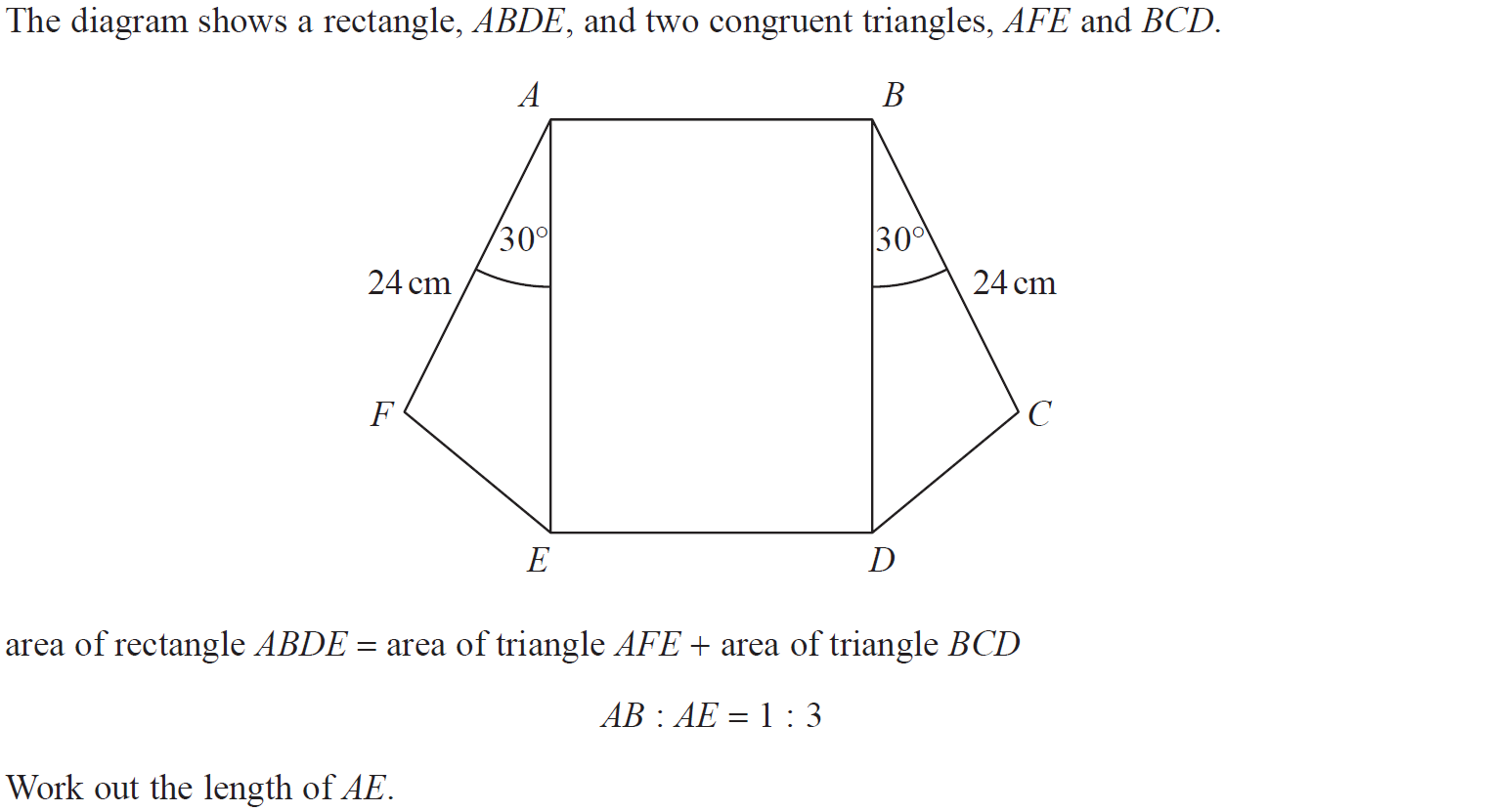 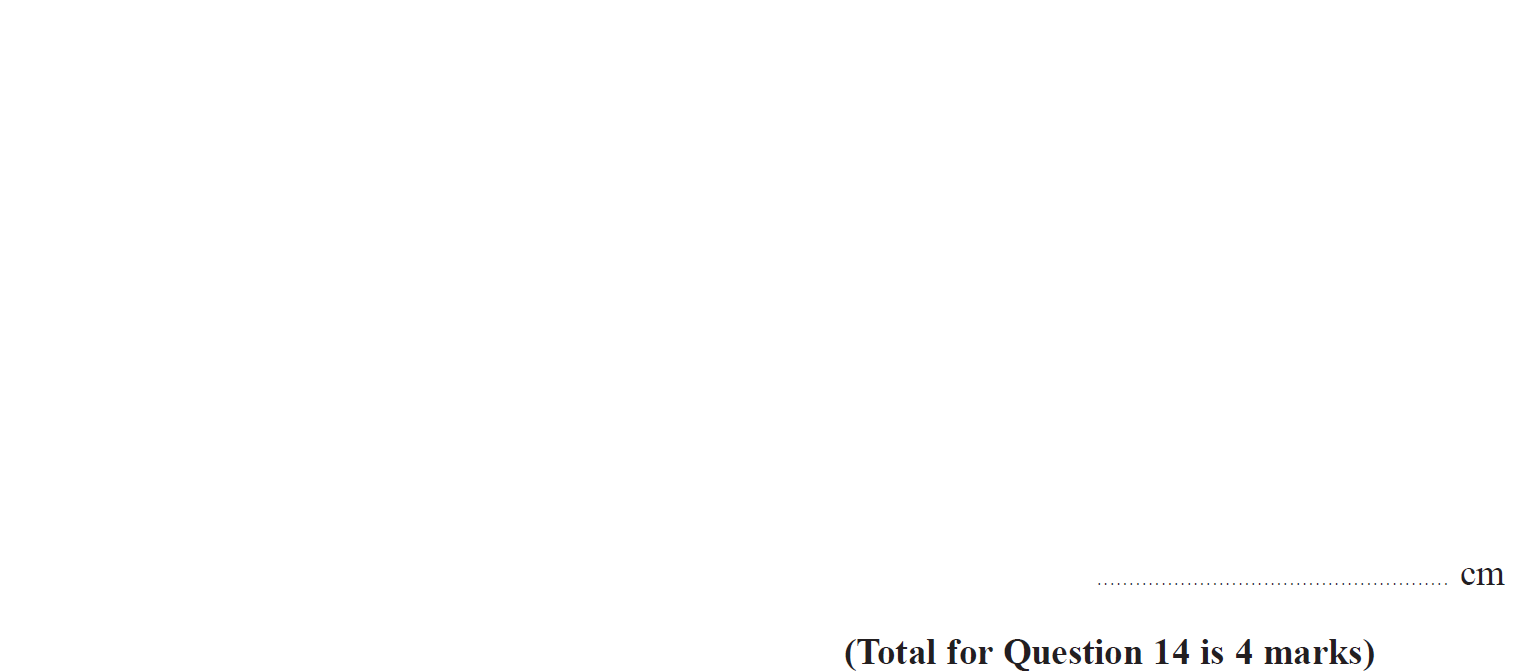 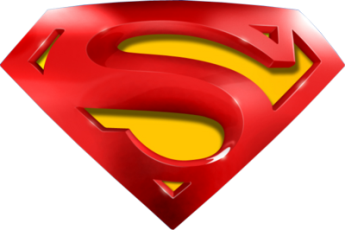 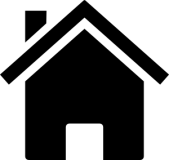 June 2019 3H Q14
Shape & Space
Advanced Trigonometry
A
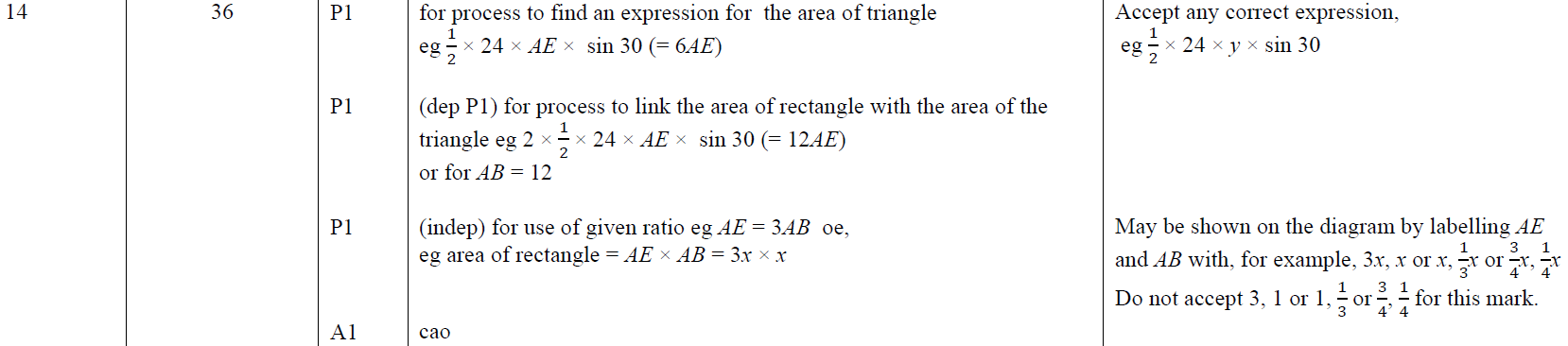 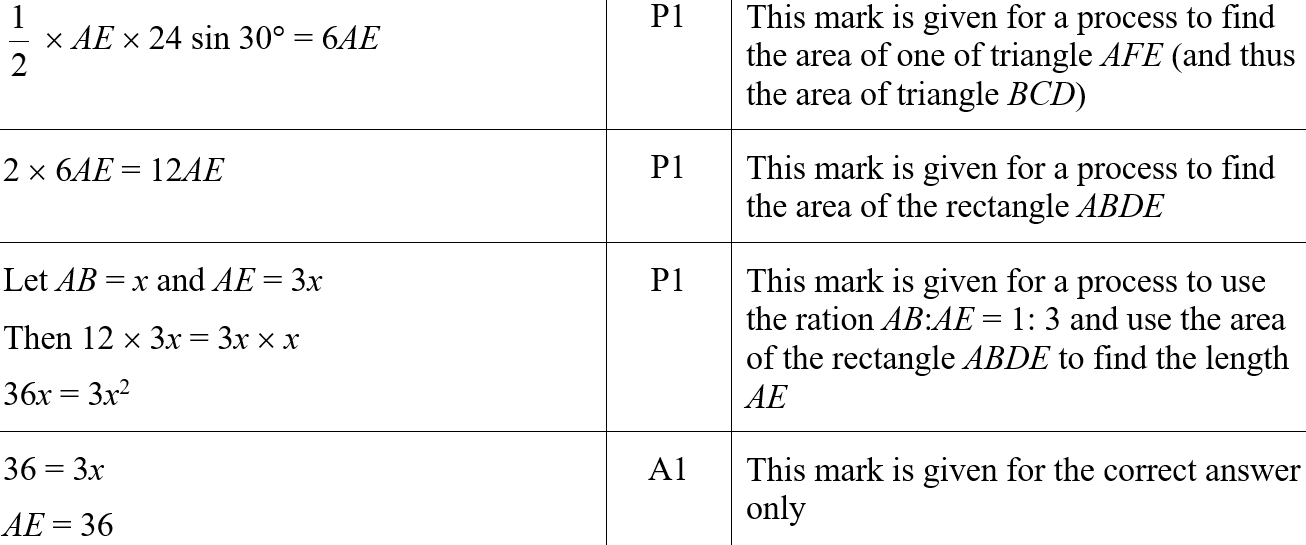 A SF
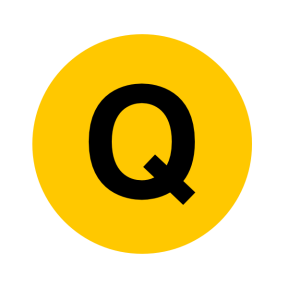 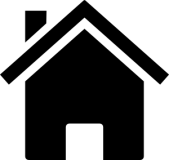 June 2019 3H Q23
Shape & Space
Advanced Trigonometry
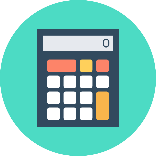 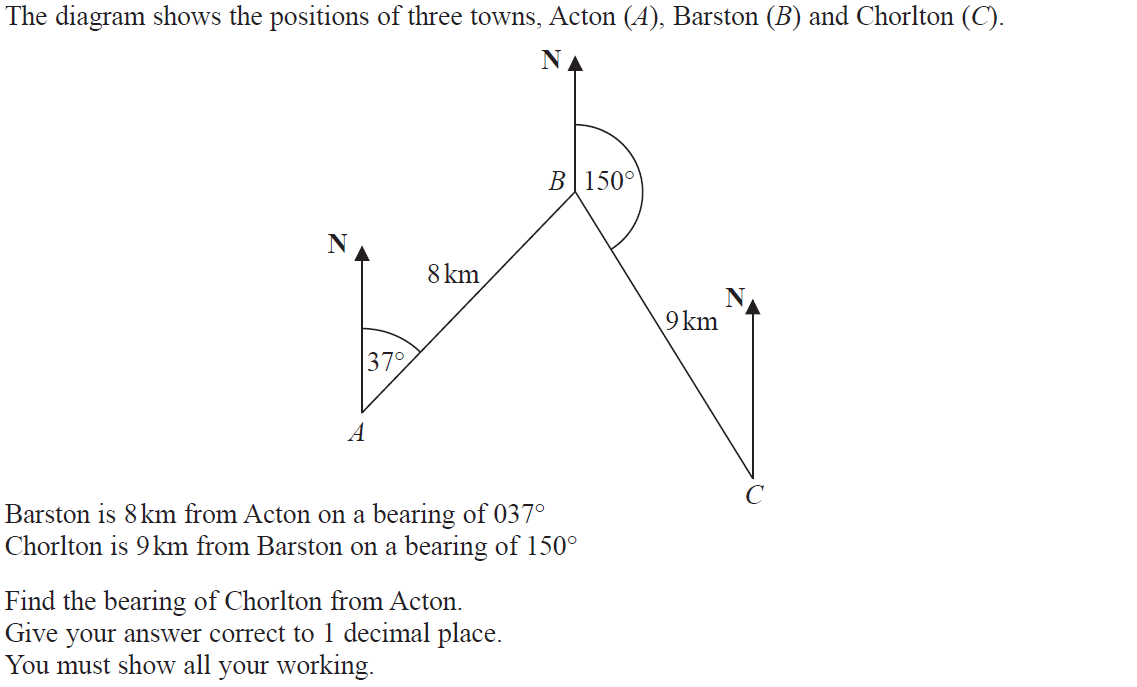 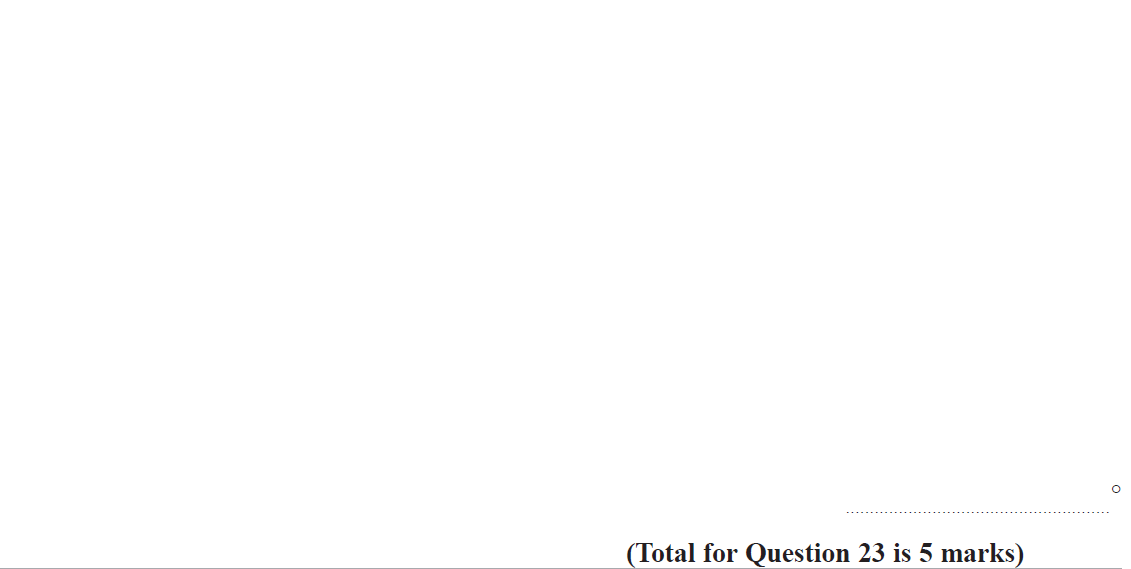 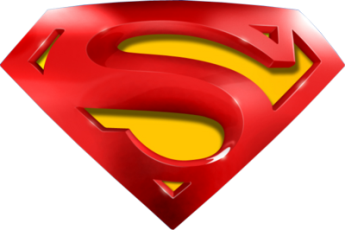 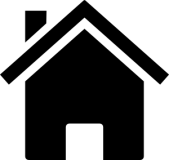 June 2019 3H Q23
Shape & Space
Advanced Trigonometry
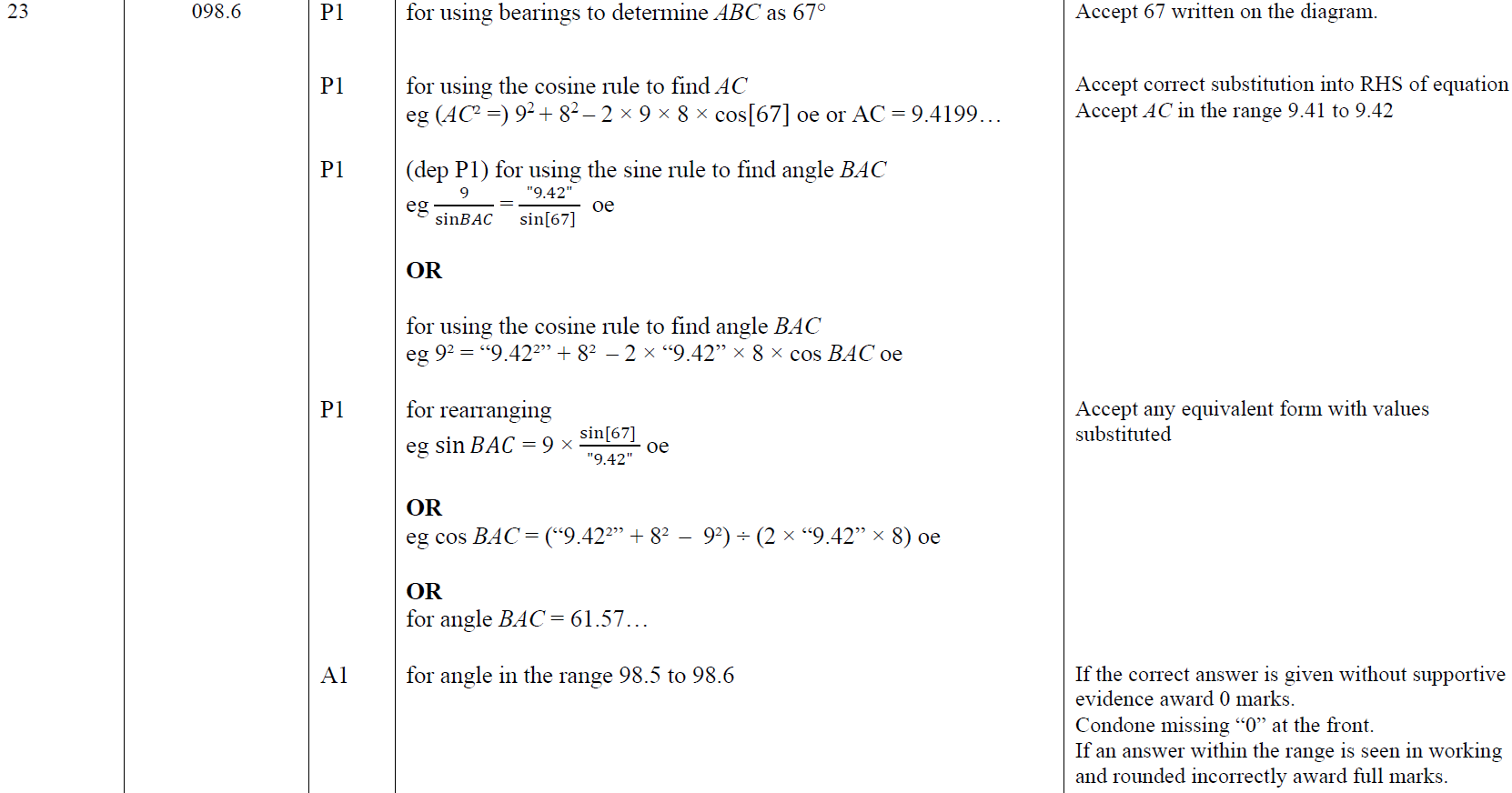 A
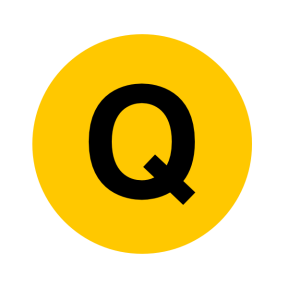 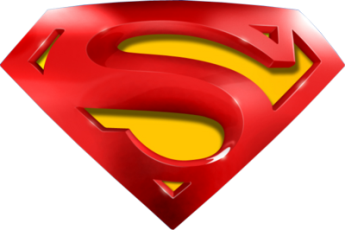 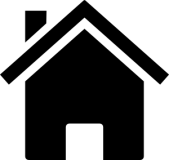 June 2019 3H Q23
Shape & Space
Advanced Trigonometry
A SF
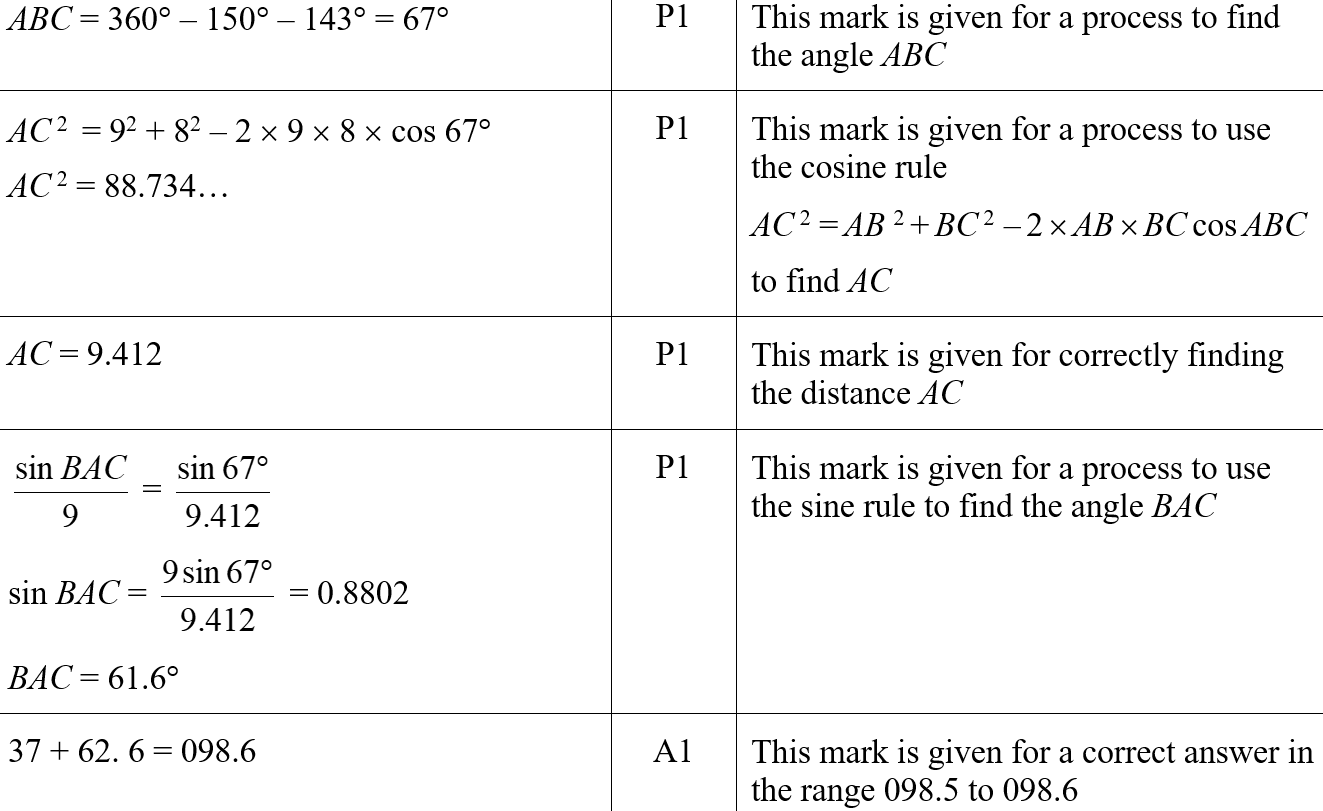 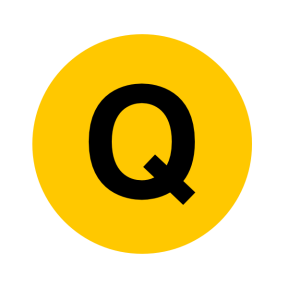 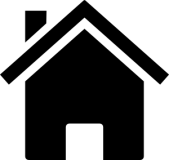 Shape & Space
Pythagoras
Pythagoras
May 2017
1H Q5
SAM
2H Q6
June 2017
2H Q21*
SAM
3H Q16
June 2017
3H Q8
Spec 1
2H Q19
Nov 2017
2H Q7
Spec 1
3H Q12
Nov 2018
2H Q13*
Spec 2
1H Q4
Nov 2018
3H Q12
Spec 2
2H Q17
June 2019
2H Q19
Spec 2
3H Q7**
June 2019
3H Q8
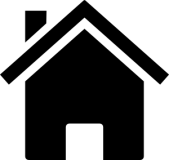 3D
*May use Trigonometry instead
**Proof of Pythagoras with areas
SAM 2H Q6
Shape & Space
Pythagoras
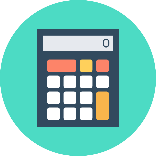 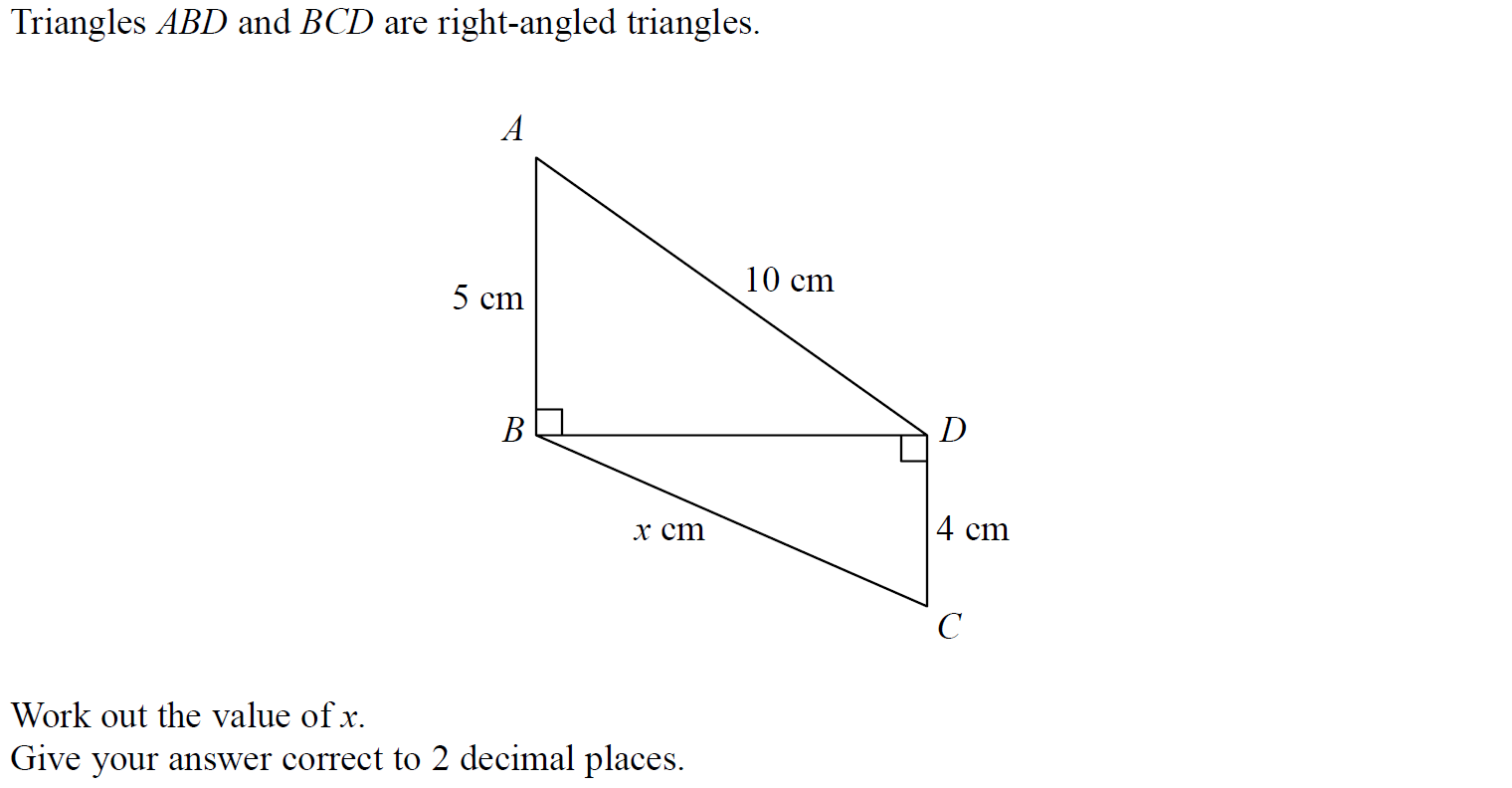 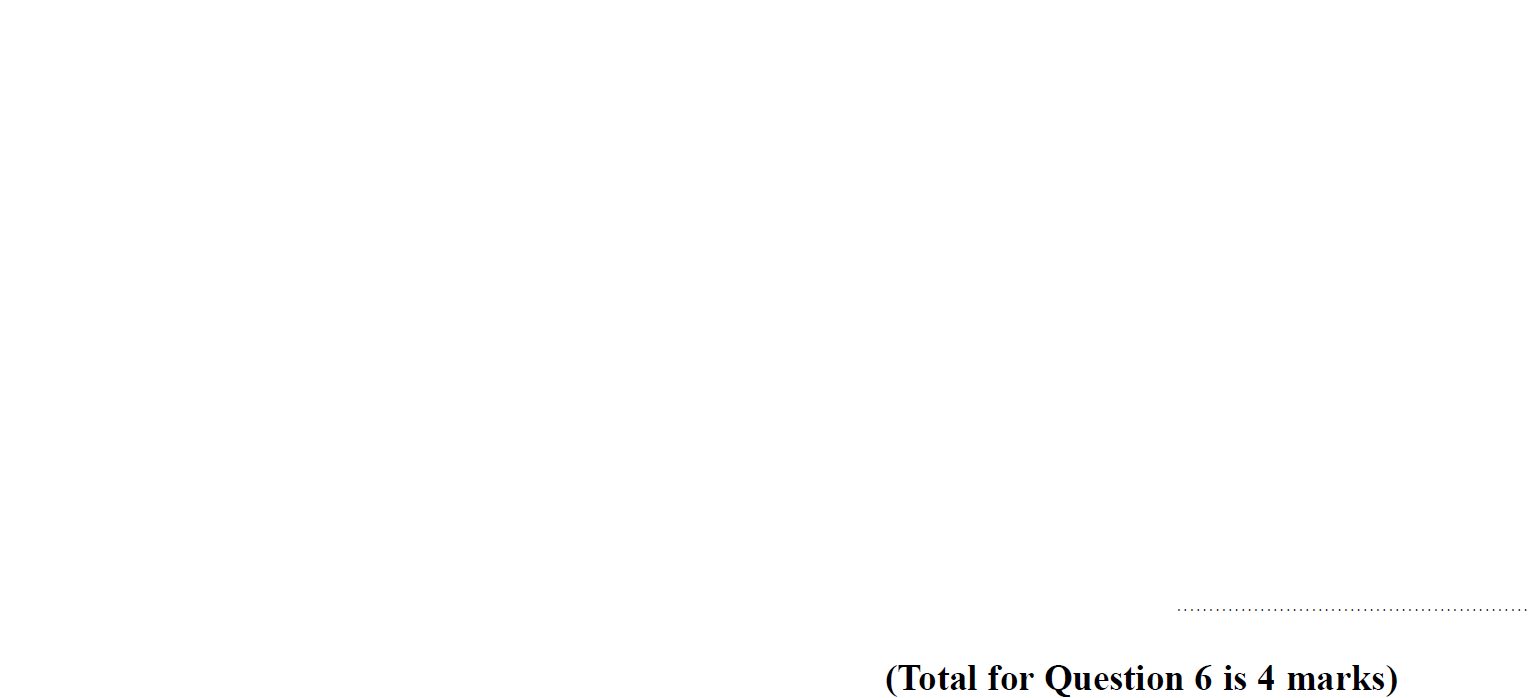 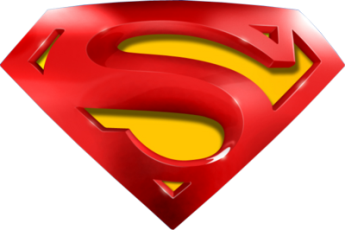 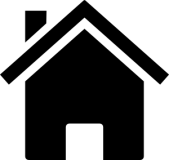 SAM 2H Q6
Shape & Space
Pythagoras
A
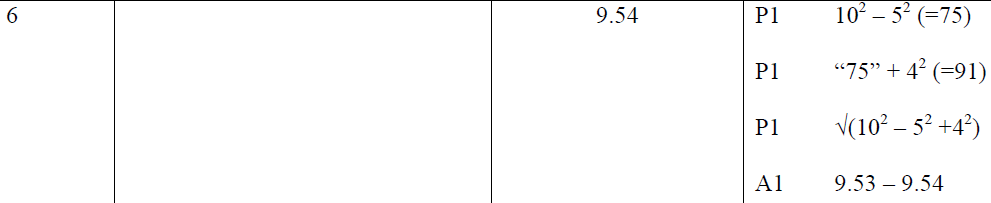 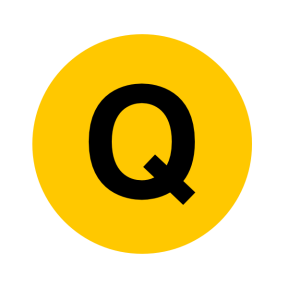 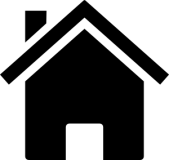 SAM 3H Q16
Shape & Space
Pythagoras
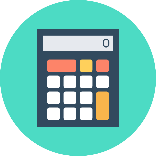 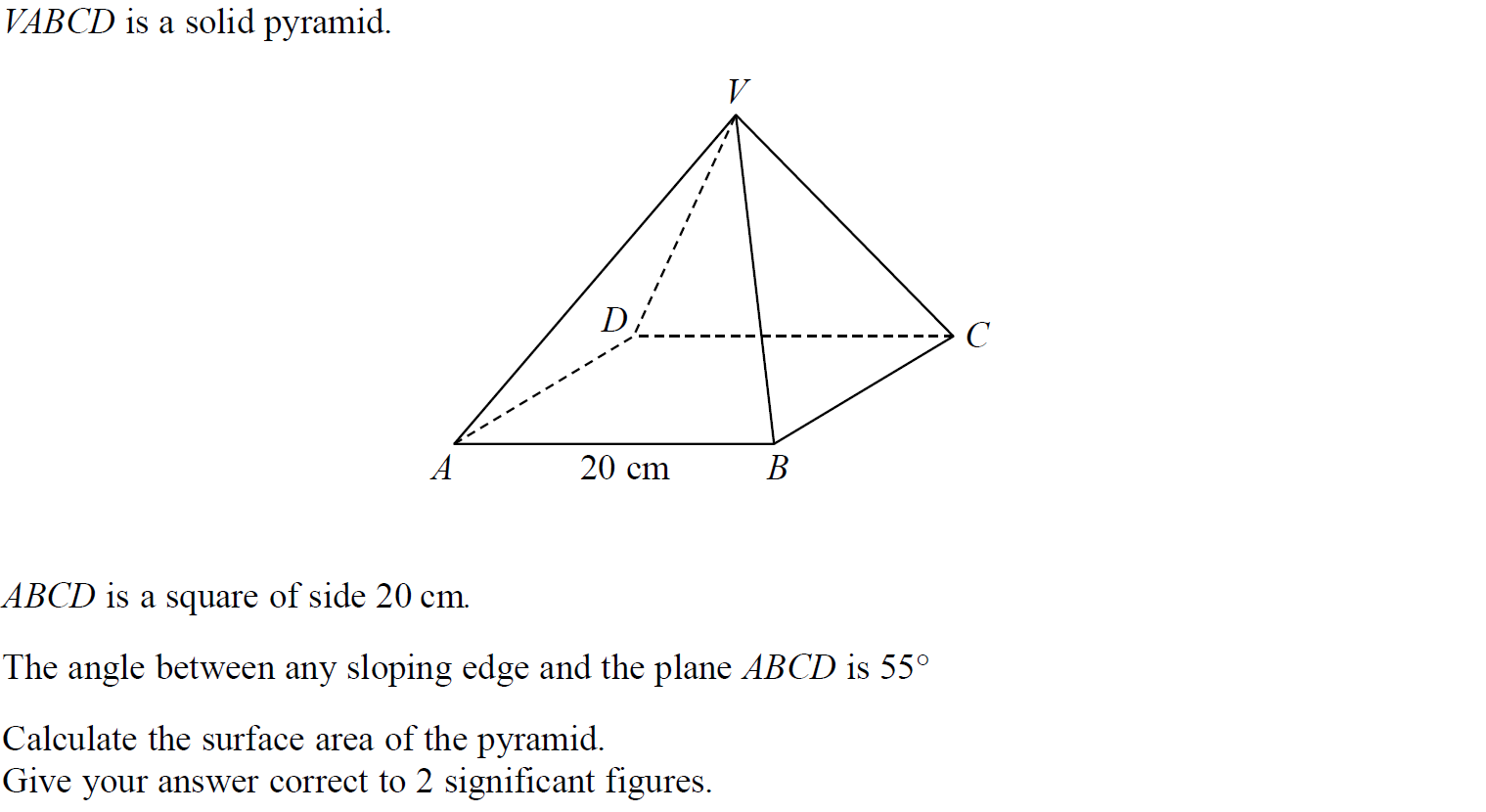 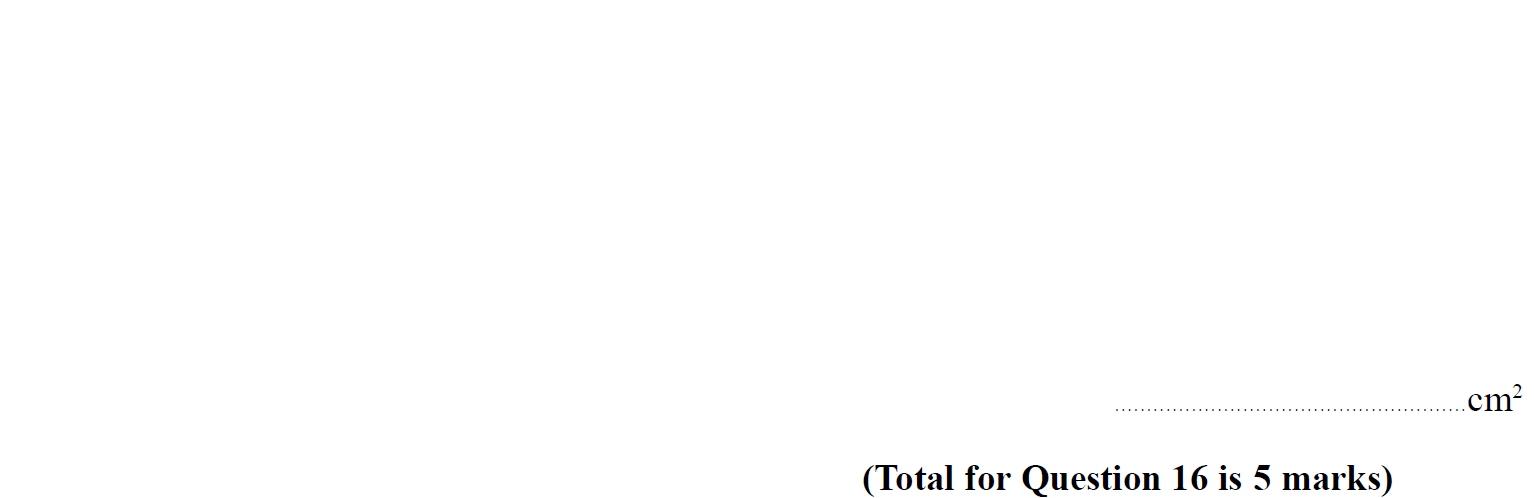 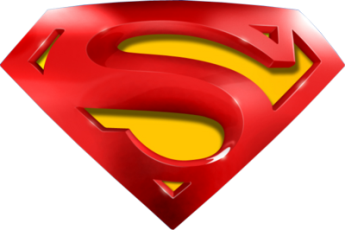 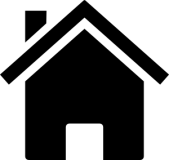 SAM 3H Q16
Shape & Space
Pythagoras
A
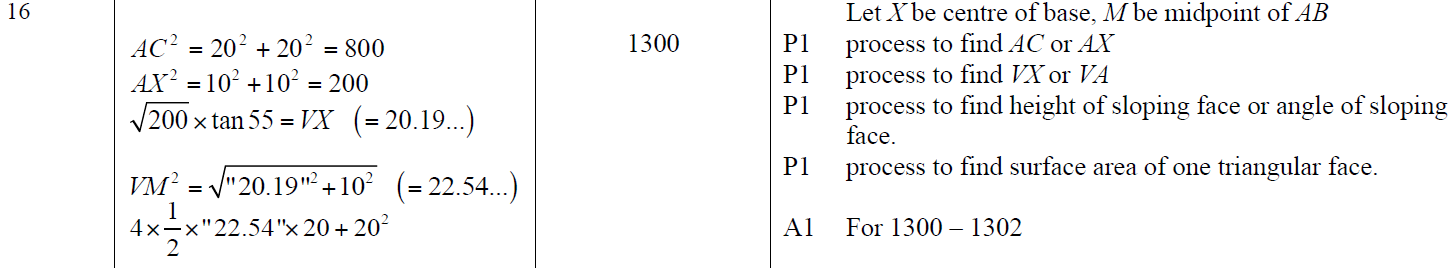 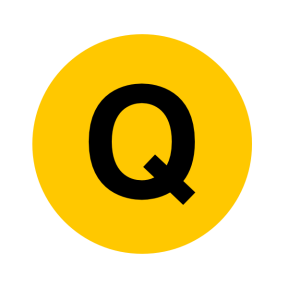 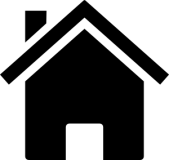 Specimen Set 1 2H Q19
Shape & Space
Pythagoras
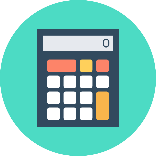 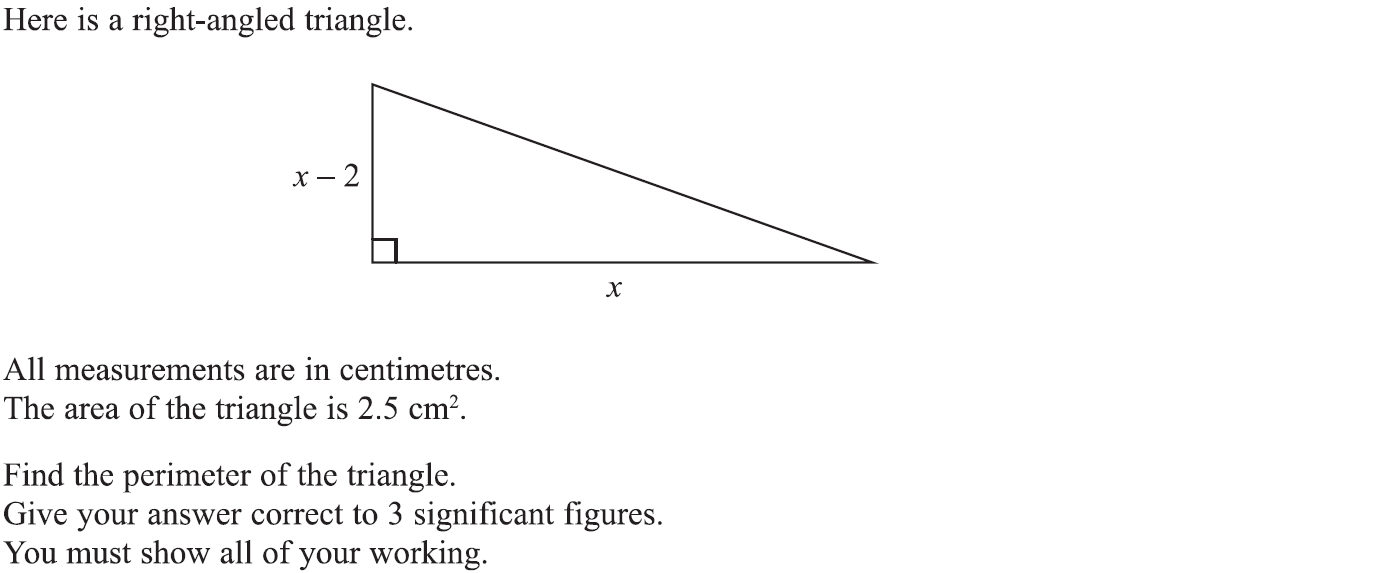 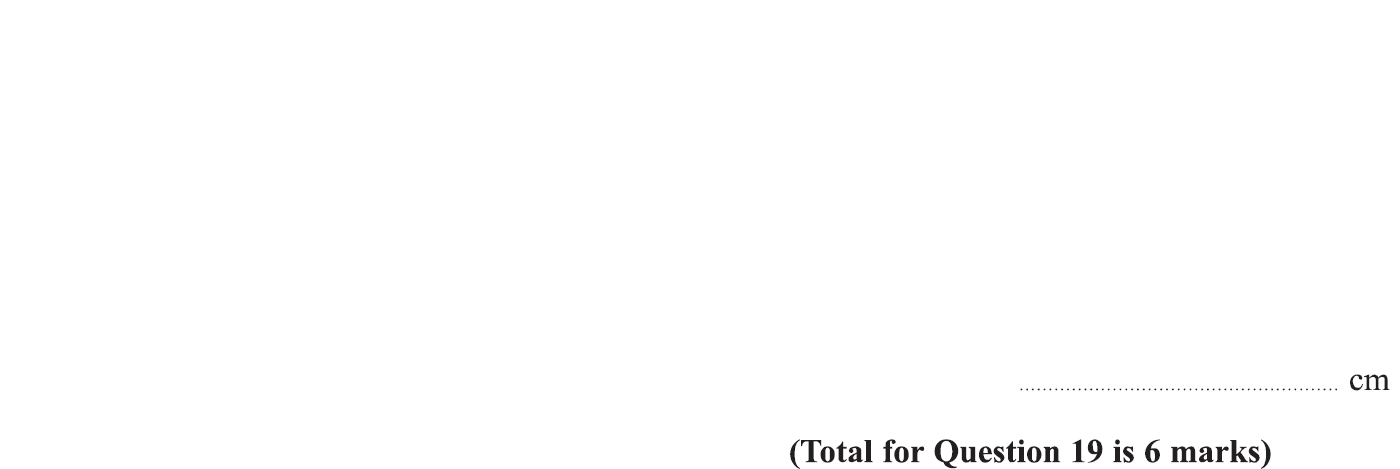 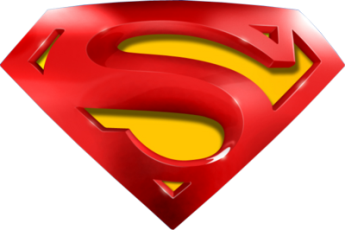 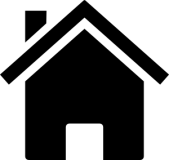 Specimen Set 1 2H Q19
Shape & Space
Pythagoras
A
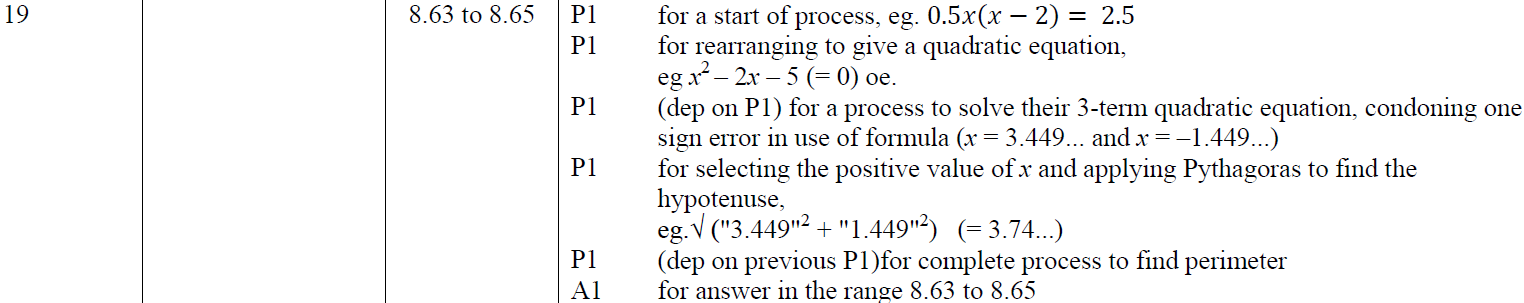 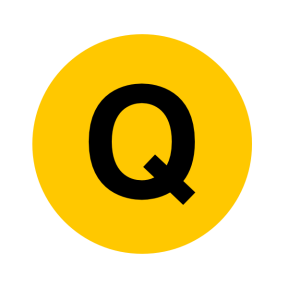 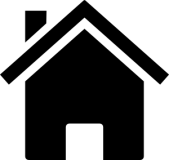 Specimen Set 1 3H Q12
Shape & Space
Pythagoras
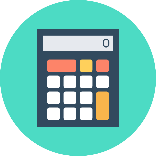 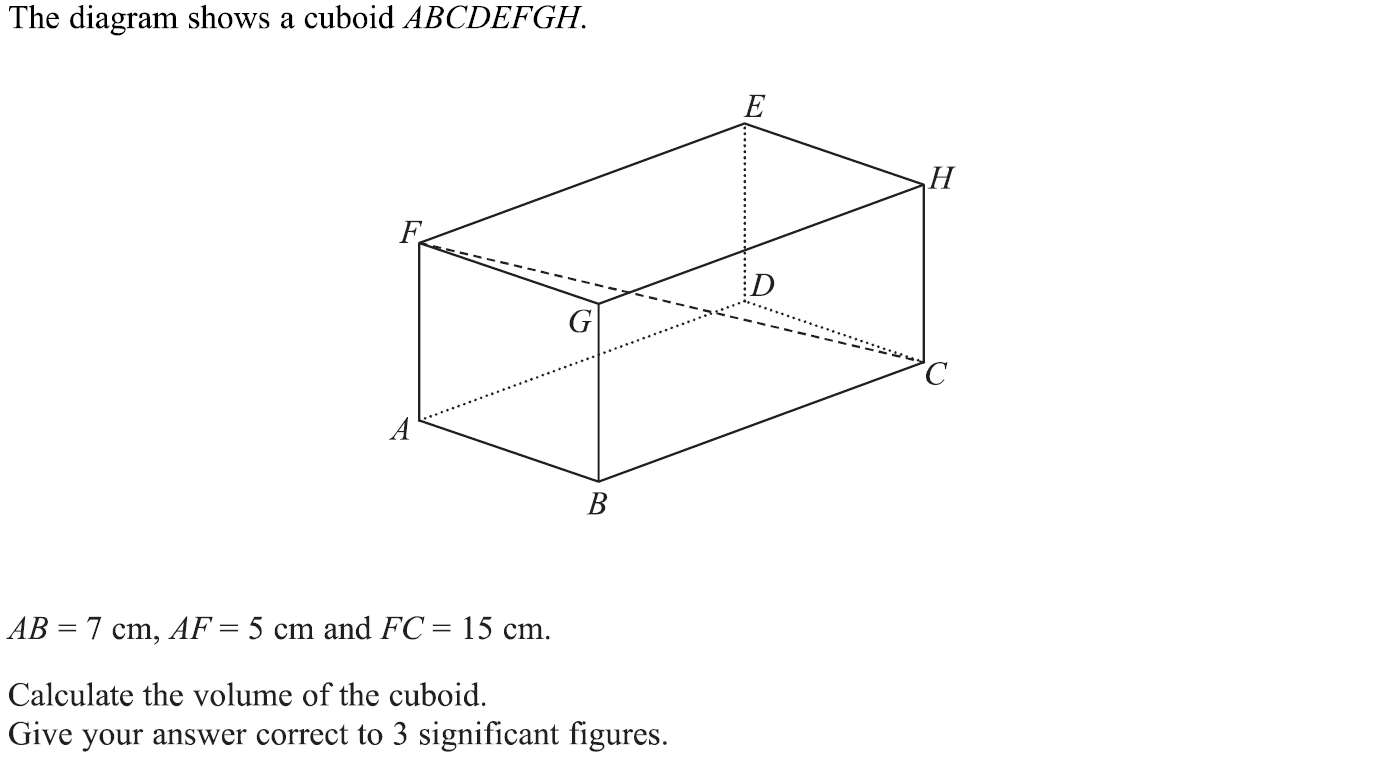 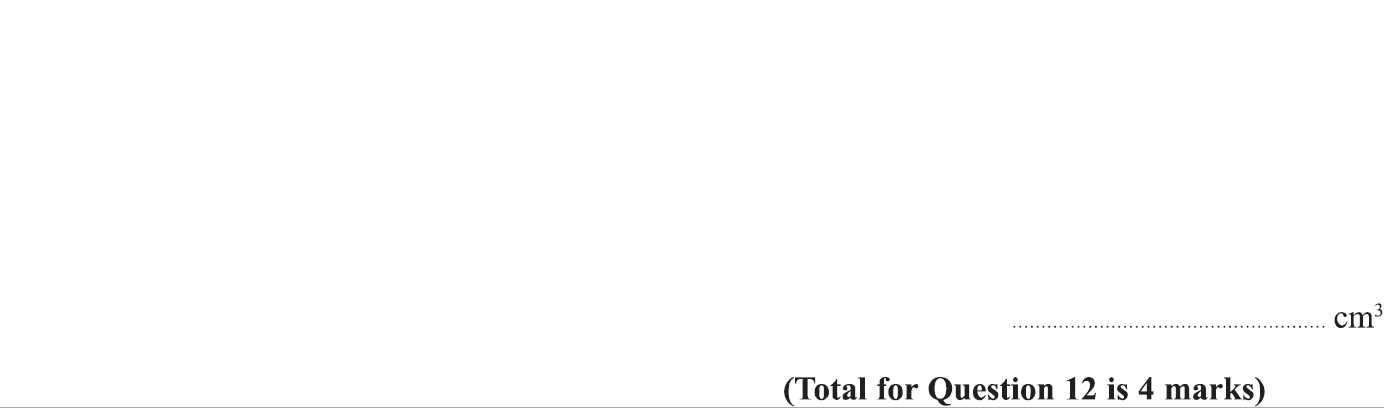 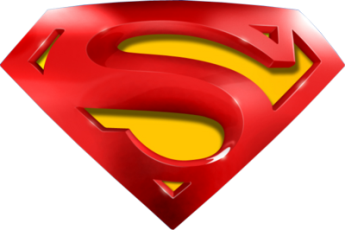 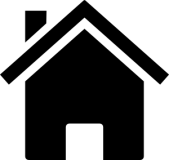 Specimen Set 1 3H Q12
Shape & Space
Pythagoras
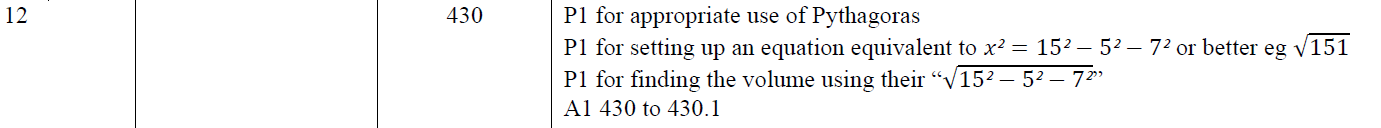 A
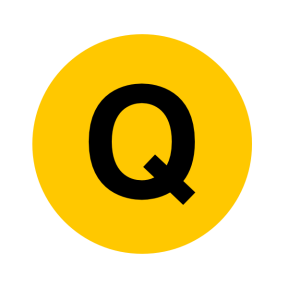 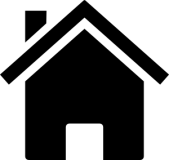 Specimen Set 2 1H Q4
Shape & Space
Pythagoras
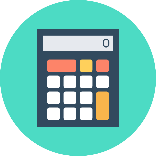 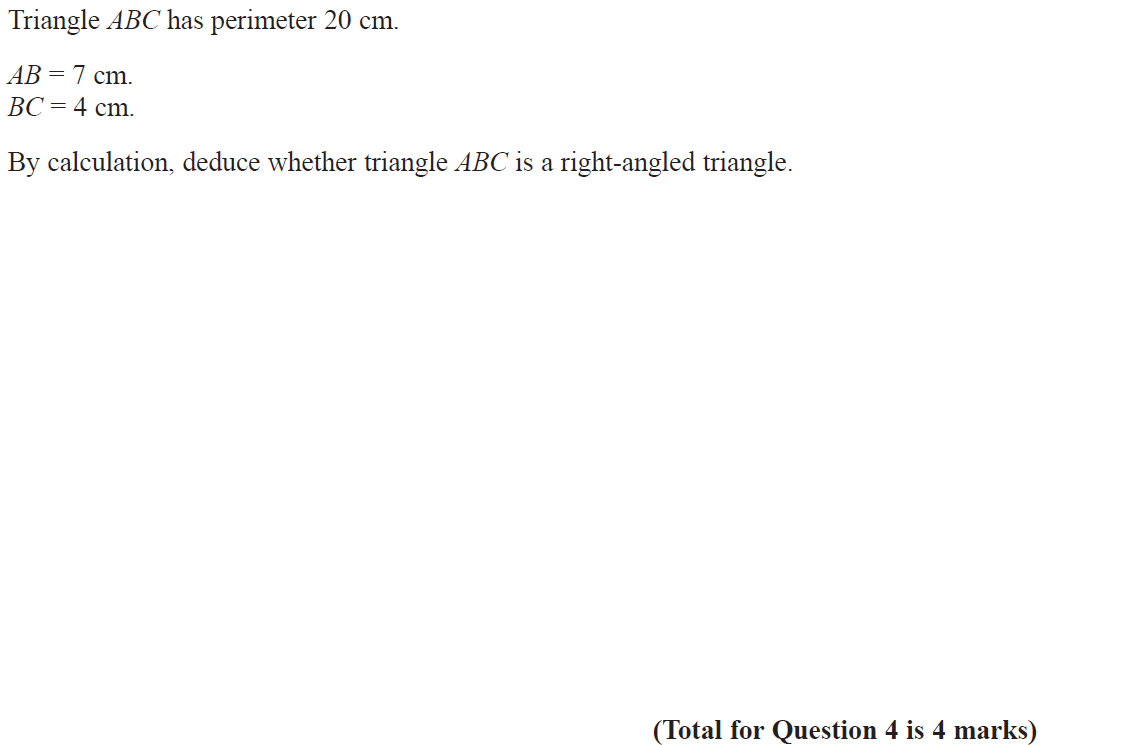 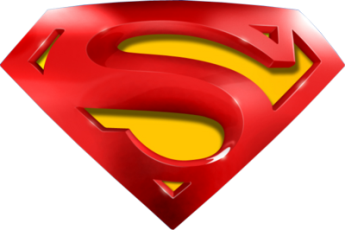 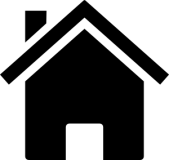 Specimen Set 2 1H Q4
Shape & Space
Pythagoras
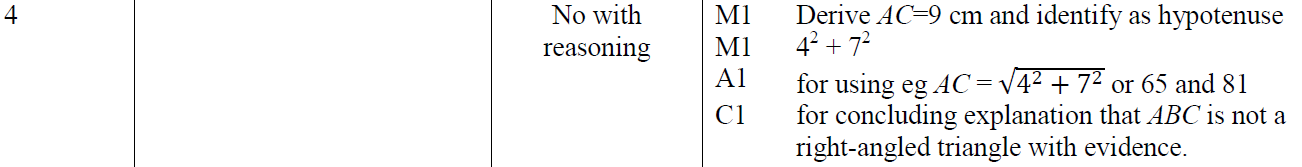 A
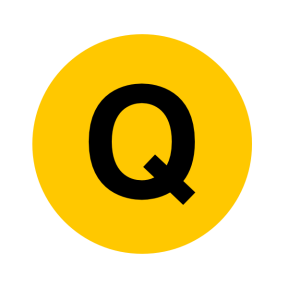 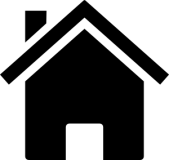 Specimen Set 2 2H Q17
Shape & Space
Pythagoras
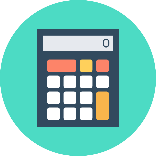 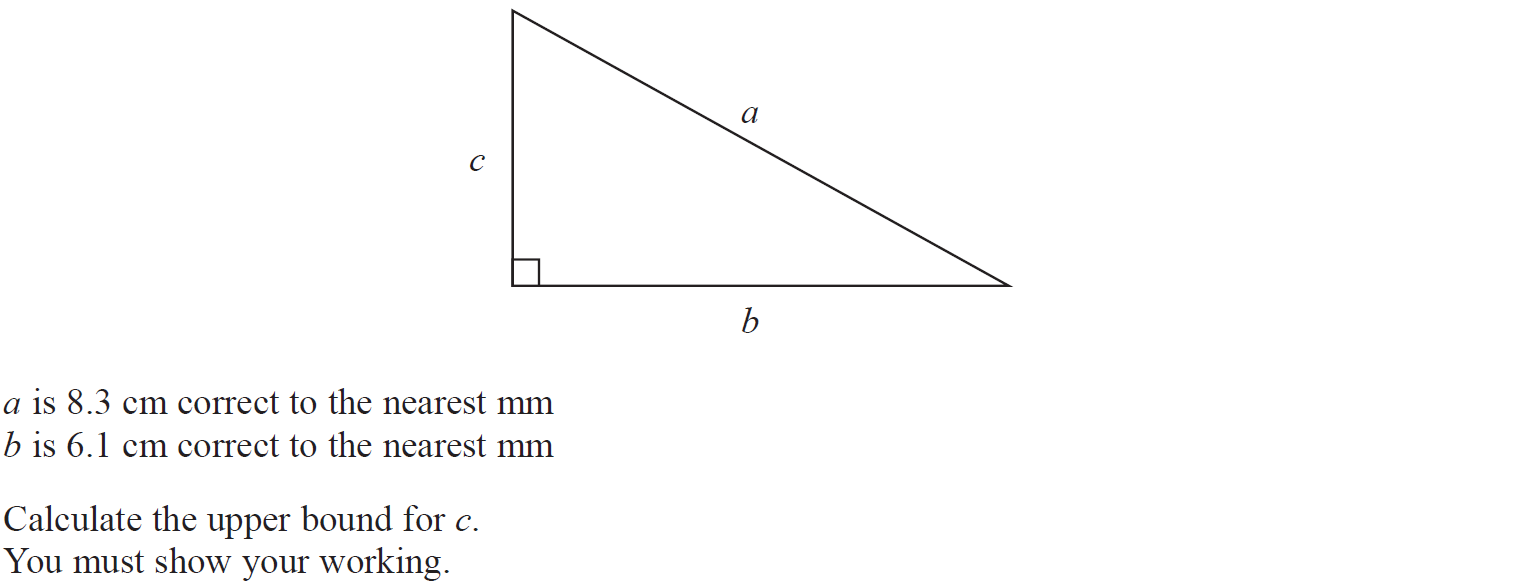 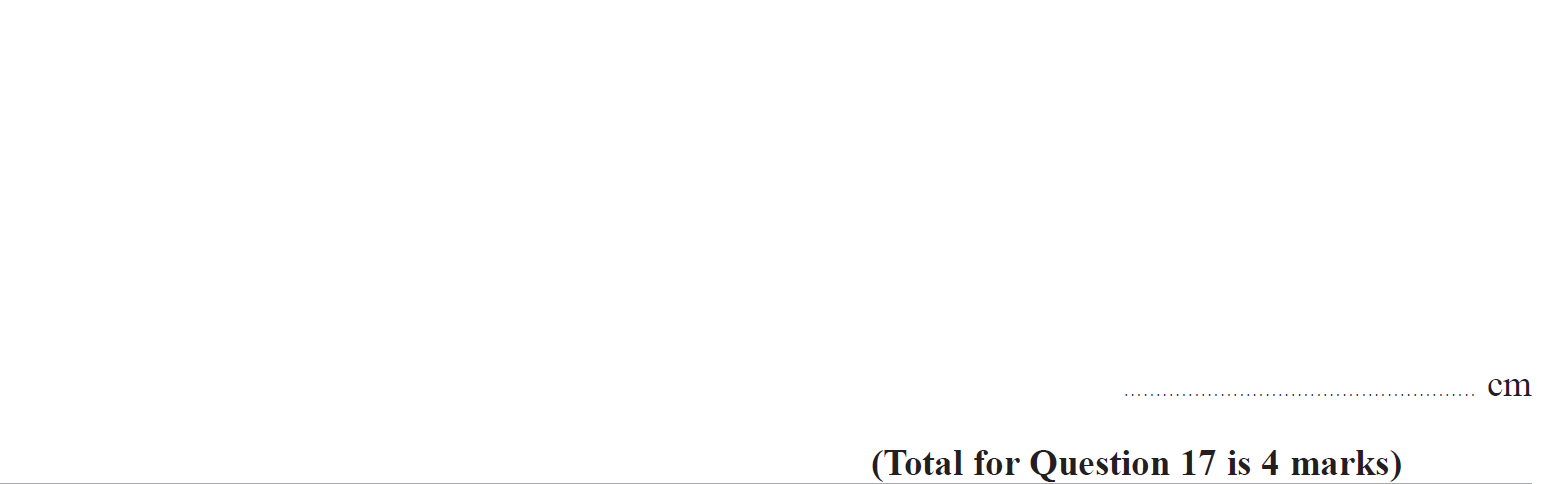 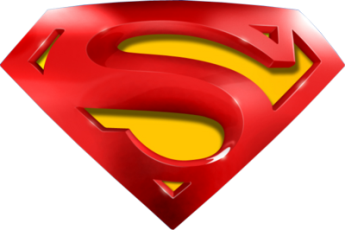 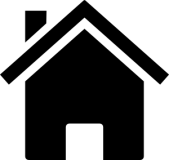 Specimen Set 2 2H Q17
Shape & Space
Pythagoras
A
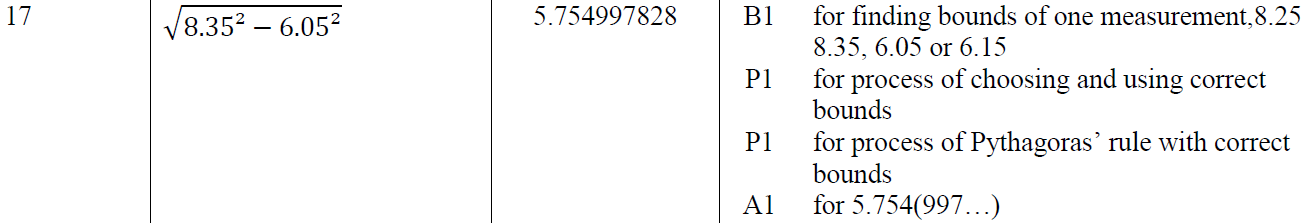 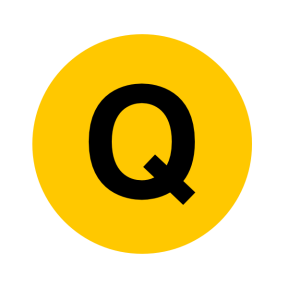 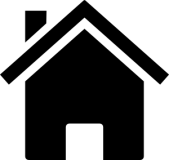 Specimen Set 2 3H Q7
Shape & Space
Pythagoras
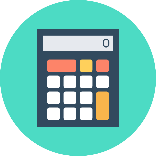 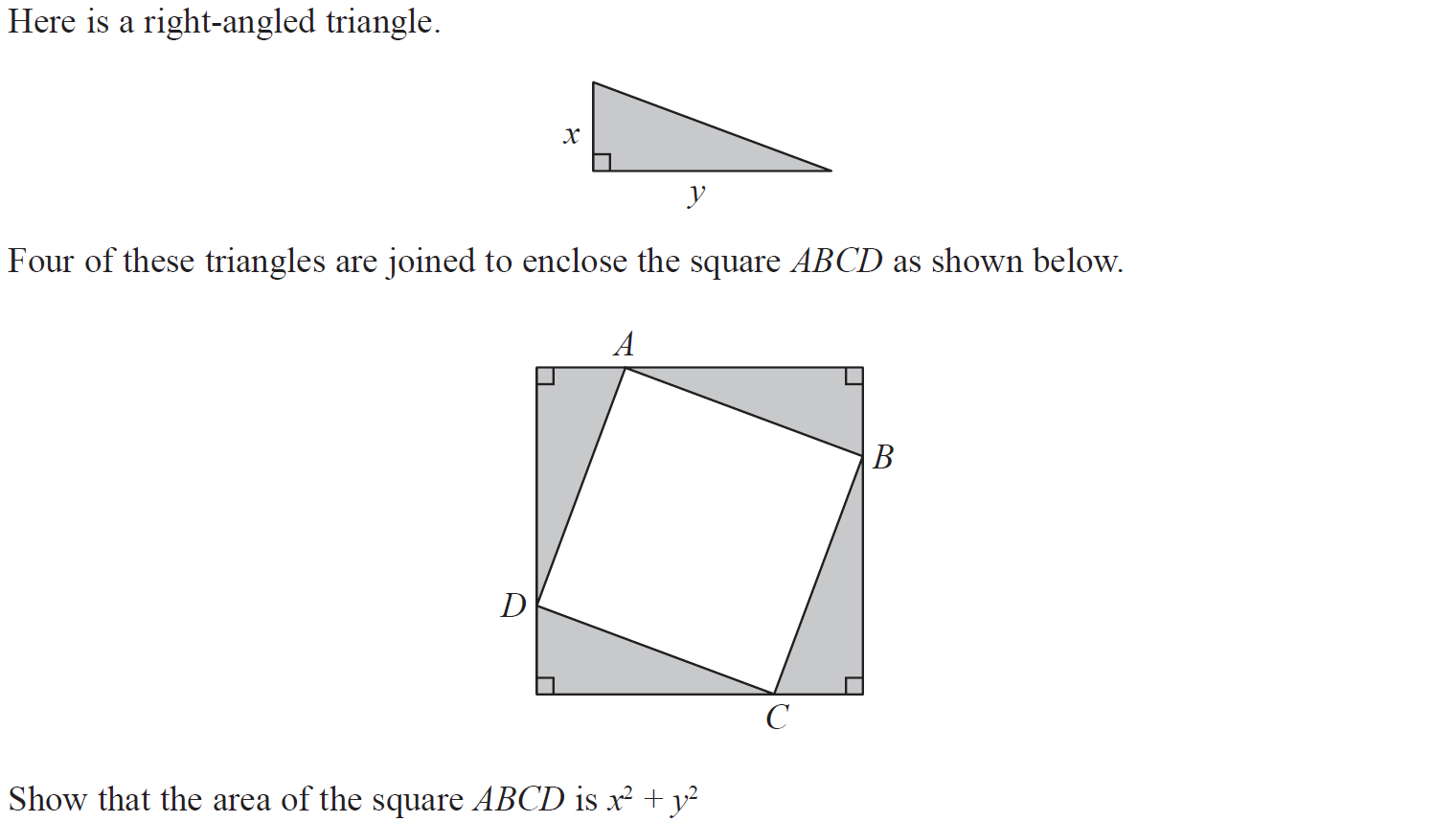 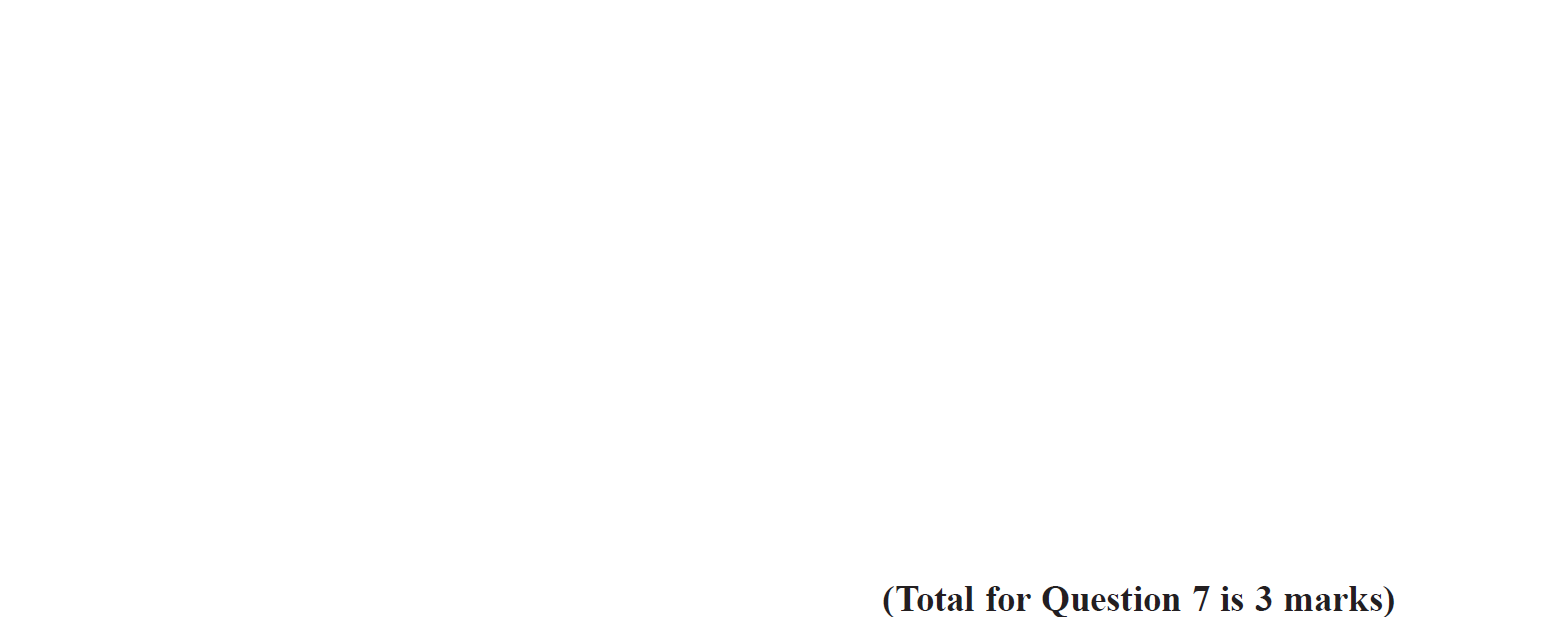 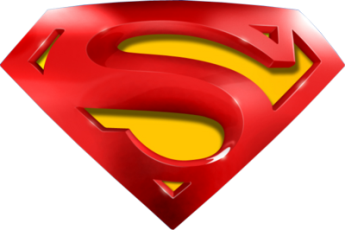 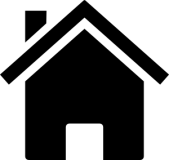 Specimen Set 2 3H Q7
Shape & Space
Pythagoras
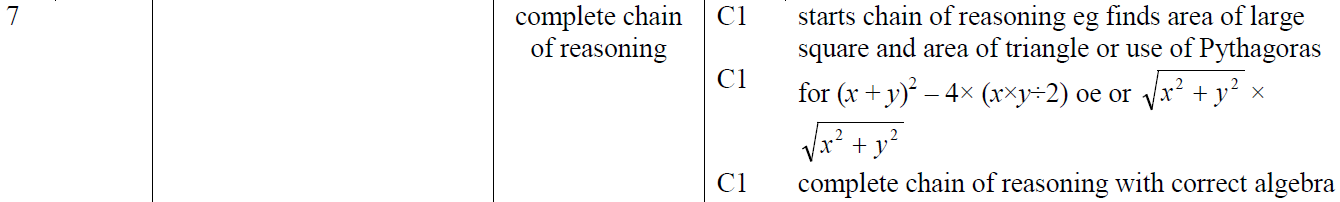 A
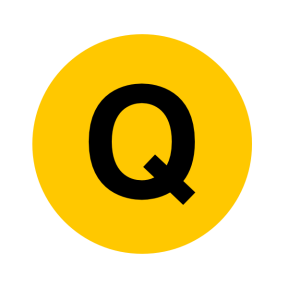 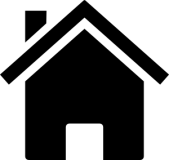 May 2017 1H Q5
Shape & Space
Pythagoras
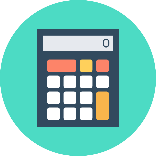 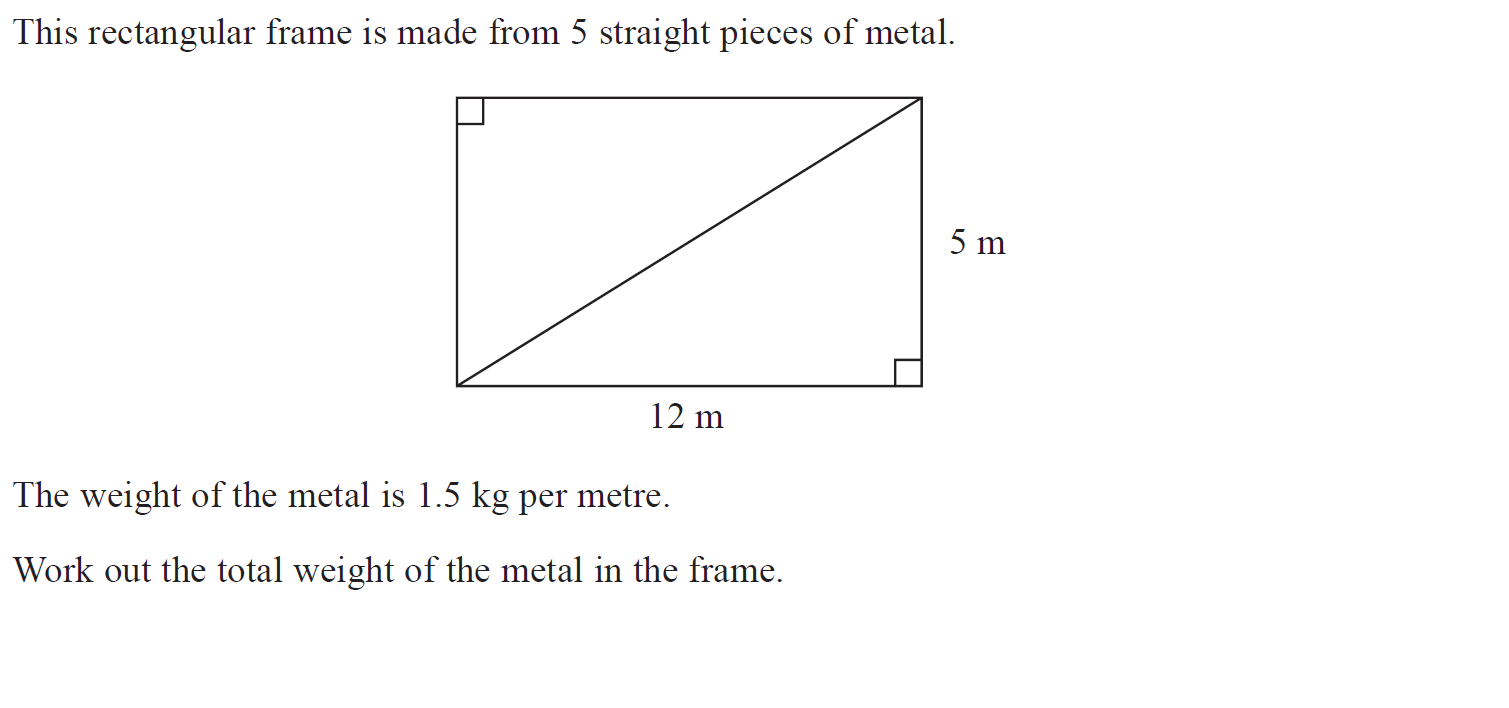 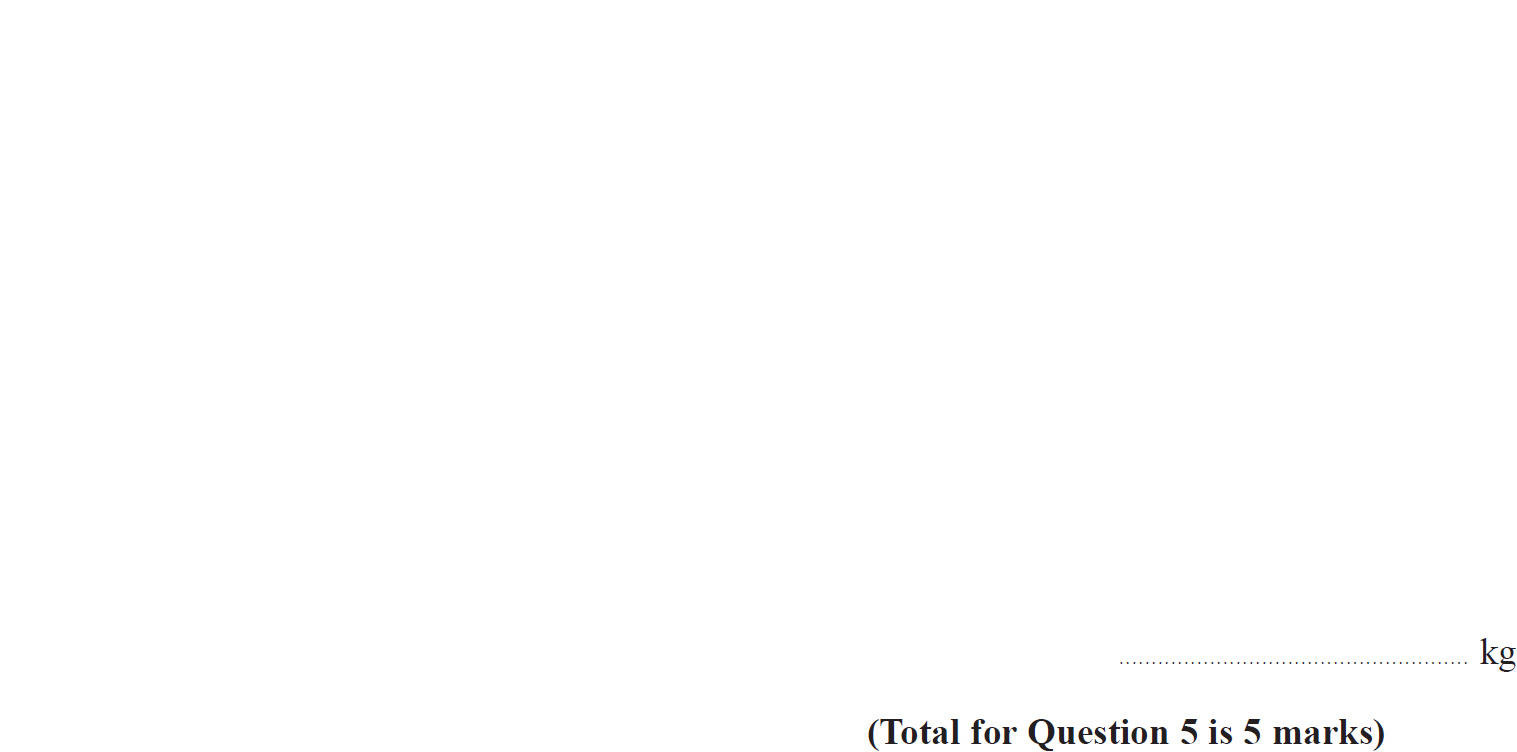 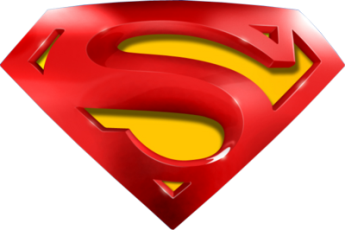 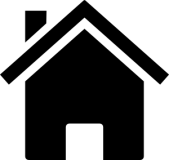 May 2017 1H Q5
Shape & Space
Pythagoras
A
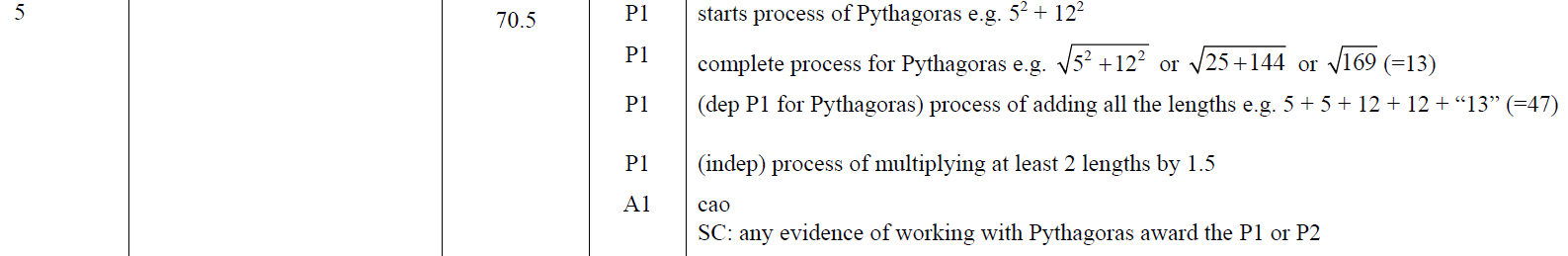 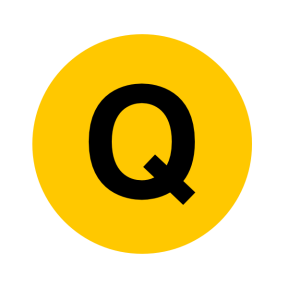 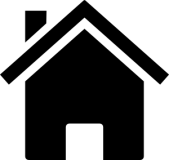 June 2017 2H Q21
Shape & Space
Pythagoras
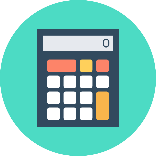 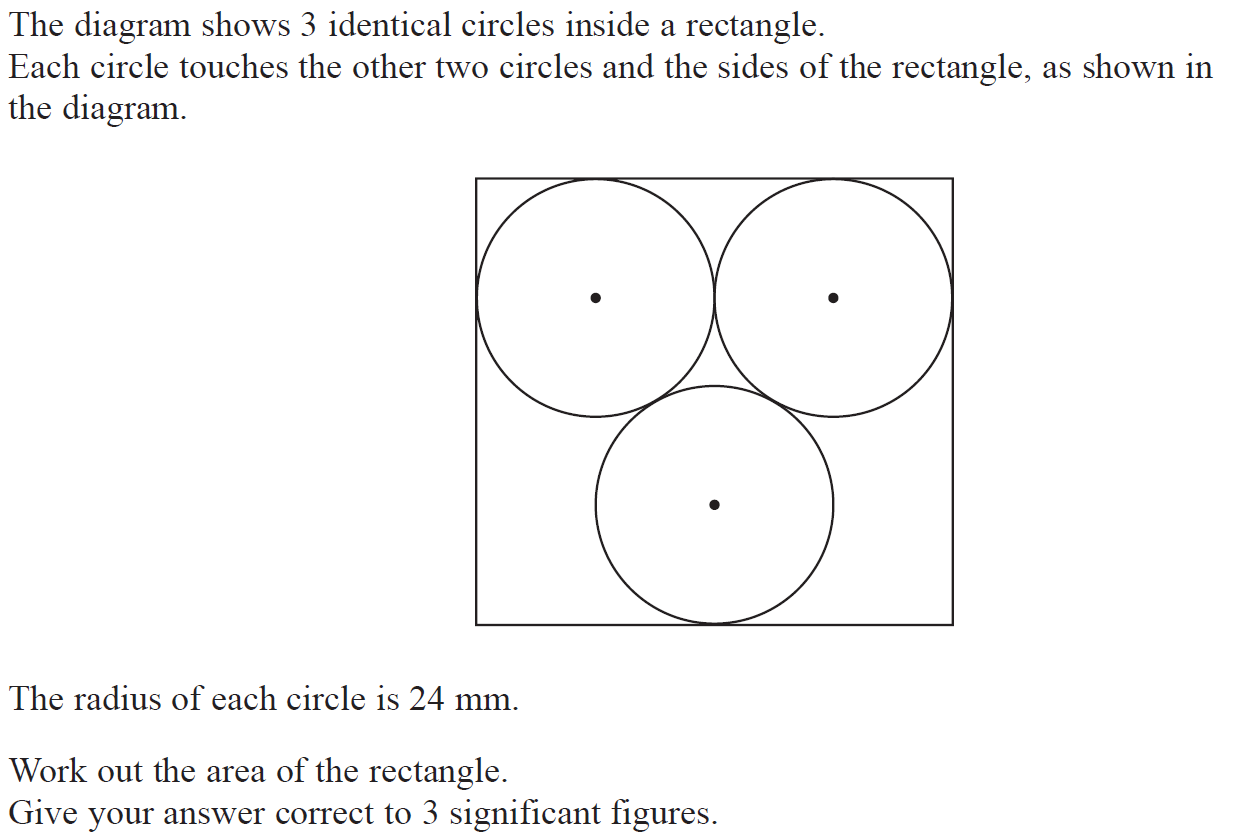 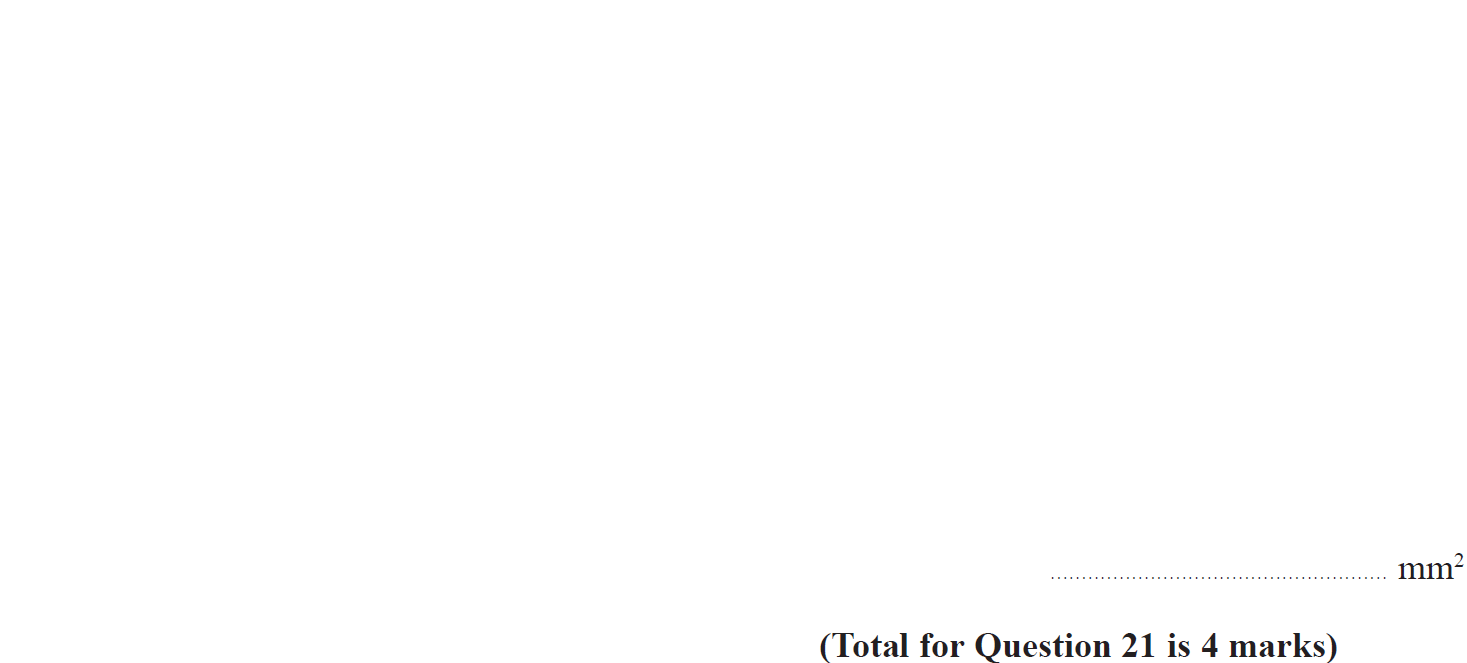 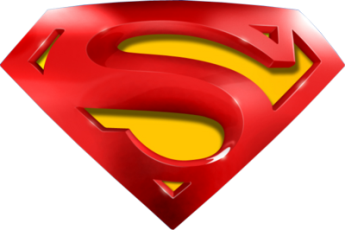 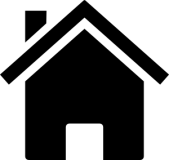 June 2017 2H Q21
Shape & Space
Pythagoras
A
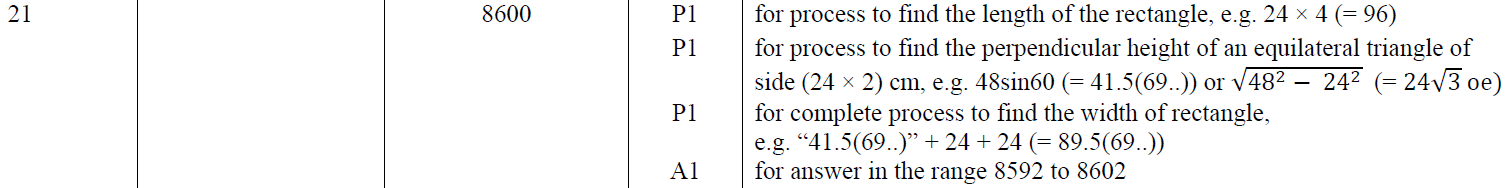 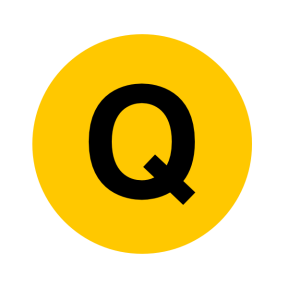 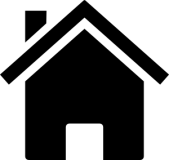 June 2017 3H Q8
Shape & Space
Pythagoras
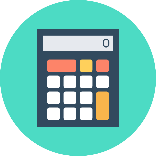 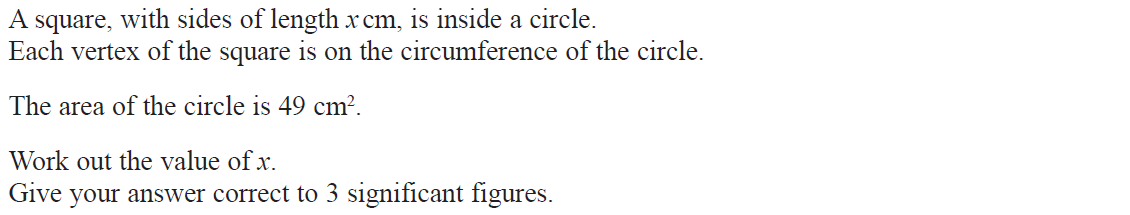 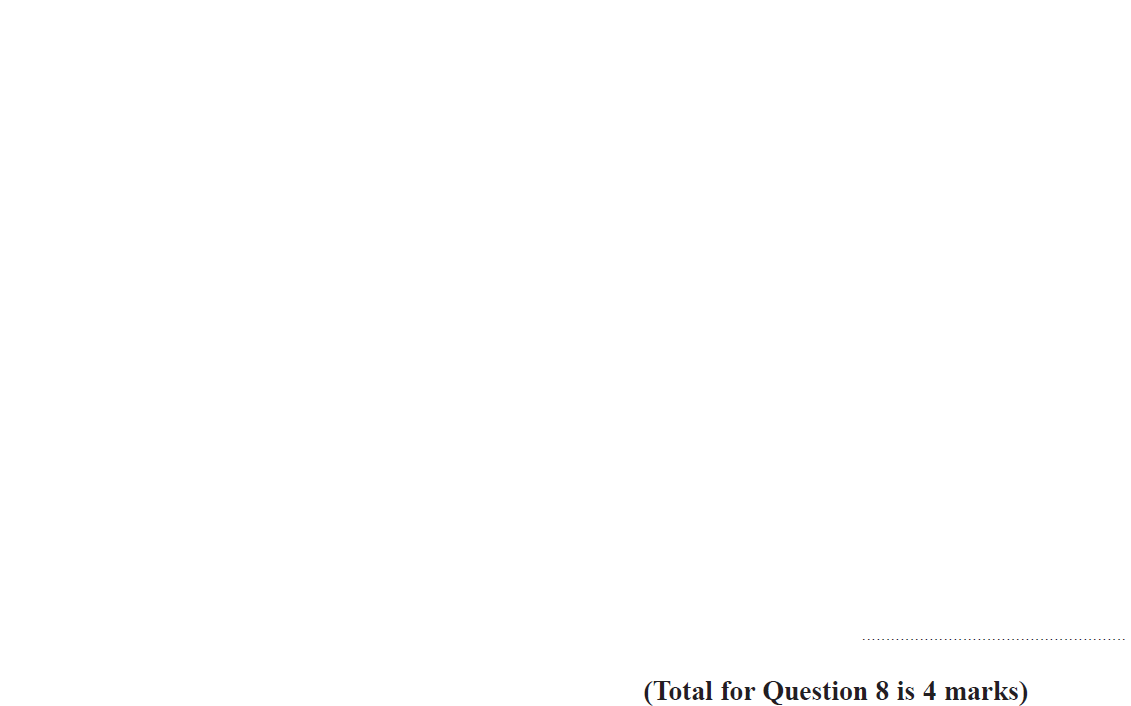 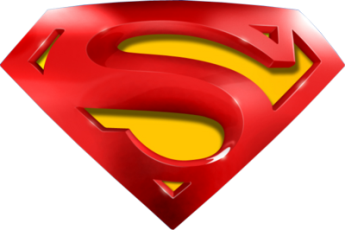 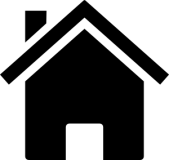 June 2017 3H Q8
Shape & Space
Pythagoras
A
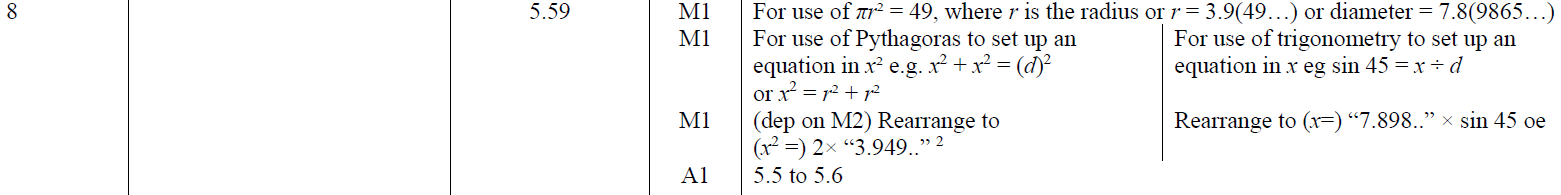 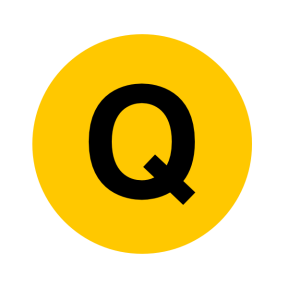 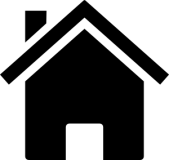 Nov 2017 2H Q7
Shape & Space
Pythagoras
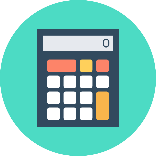 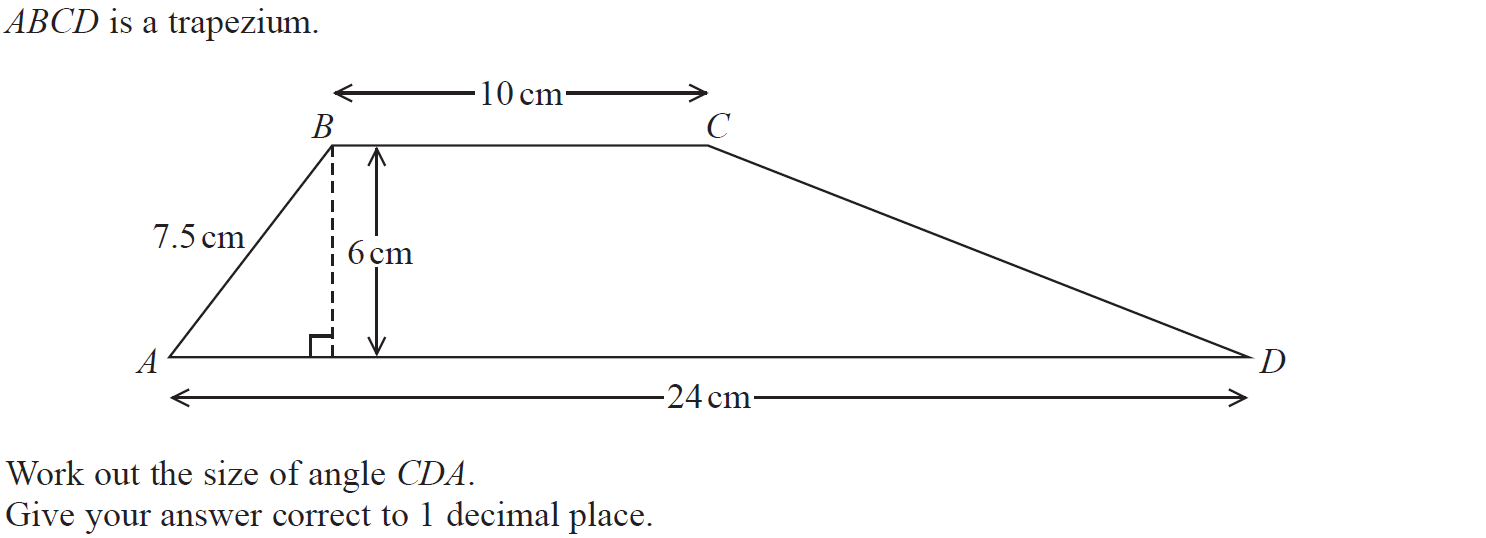 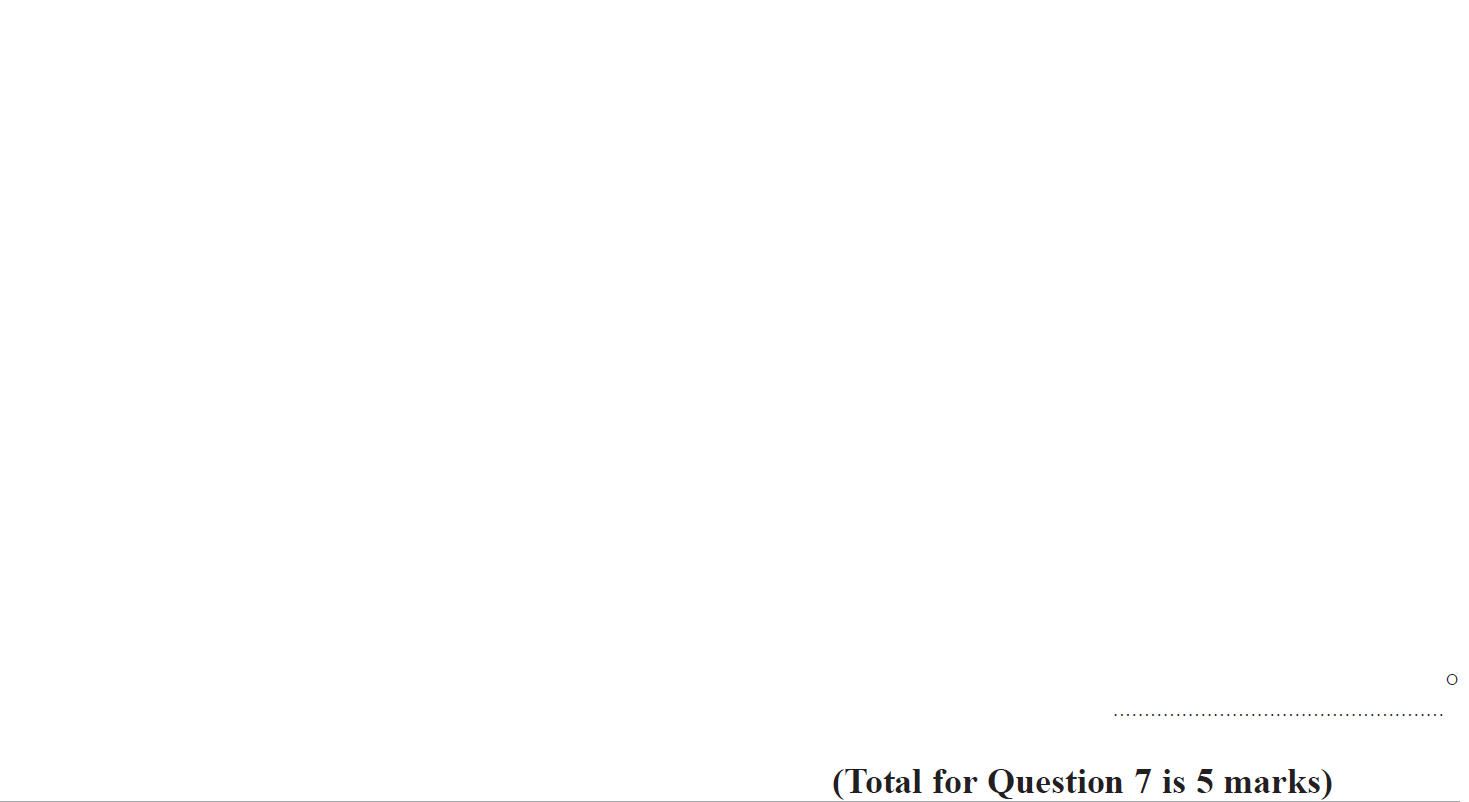 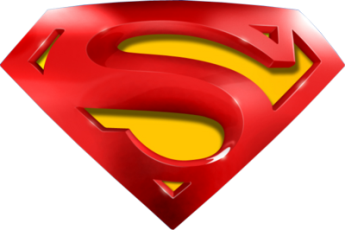 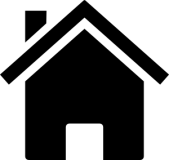 Nov 2017 2H Q7
Shape & Space
Pythagoras
A
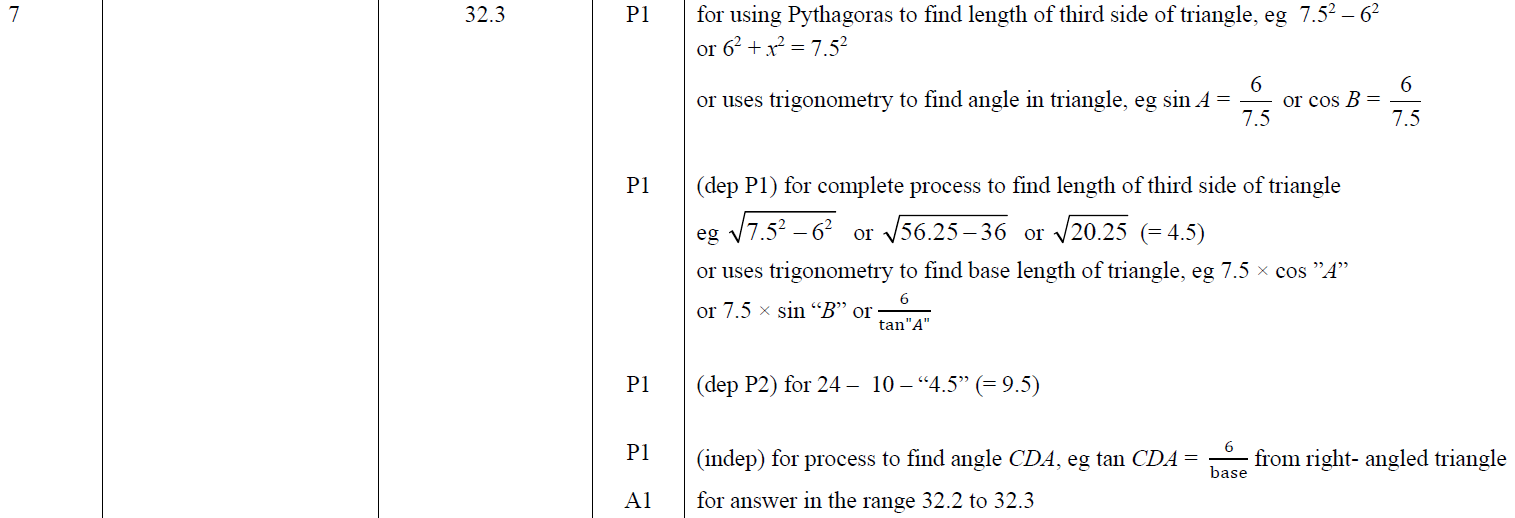 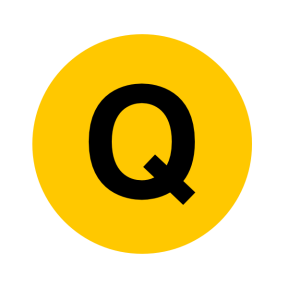 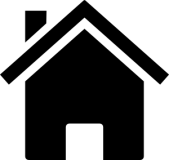 Nov 2018 2H Q13
Shape & Space
Pythagoras
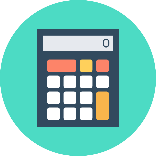 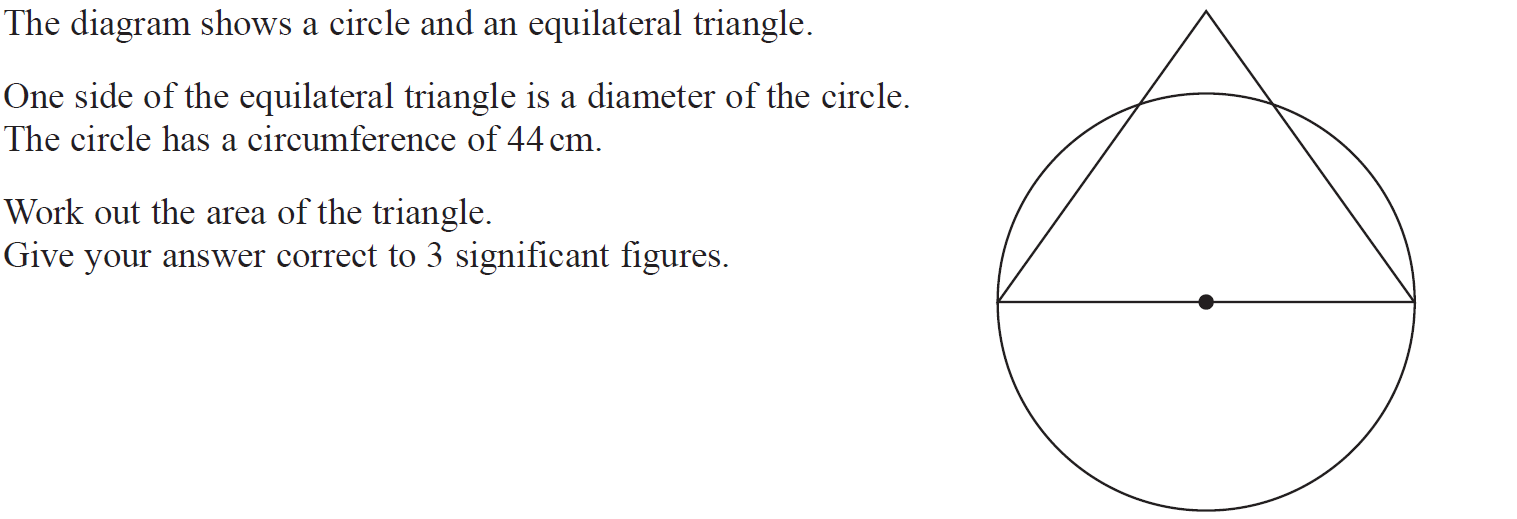 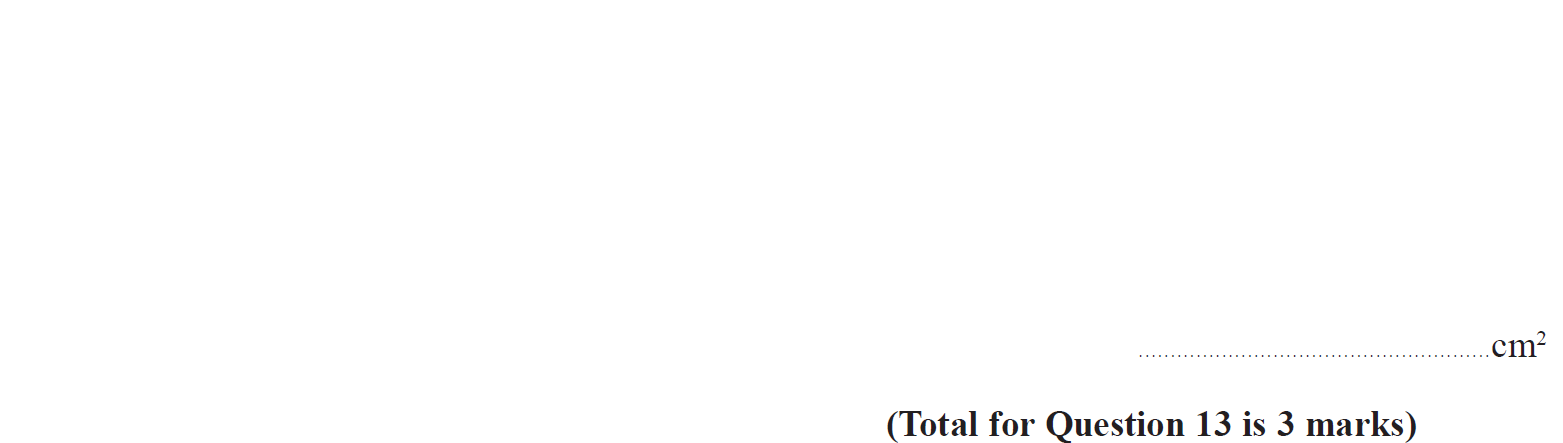 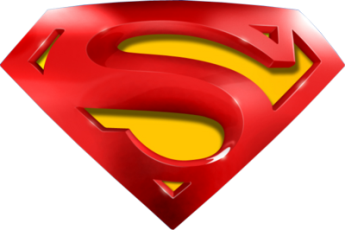 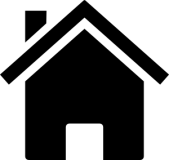 Nov 2018 2H Q13
Shape & Space
Pythagoras
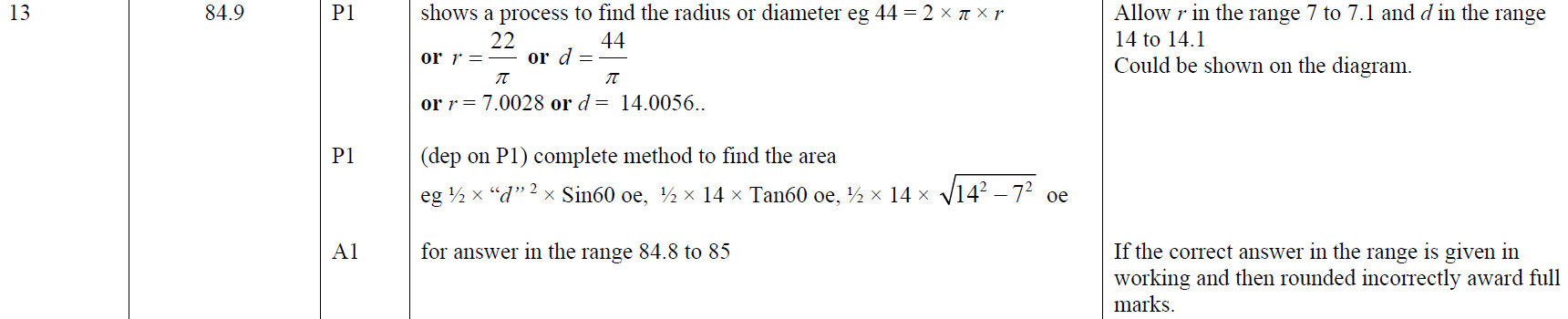 A
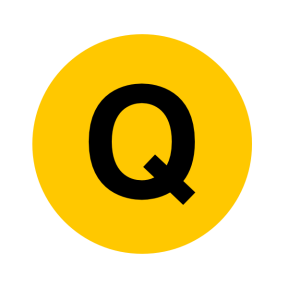 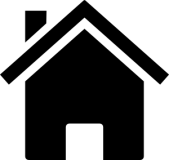 Nov 2018 3H Q12
Shape & Space
Pythagoras
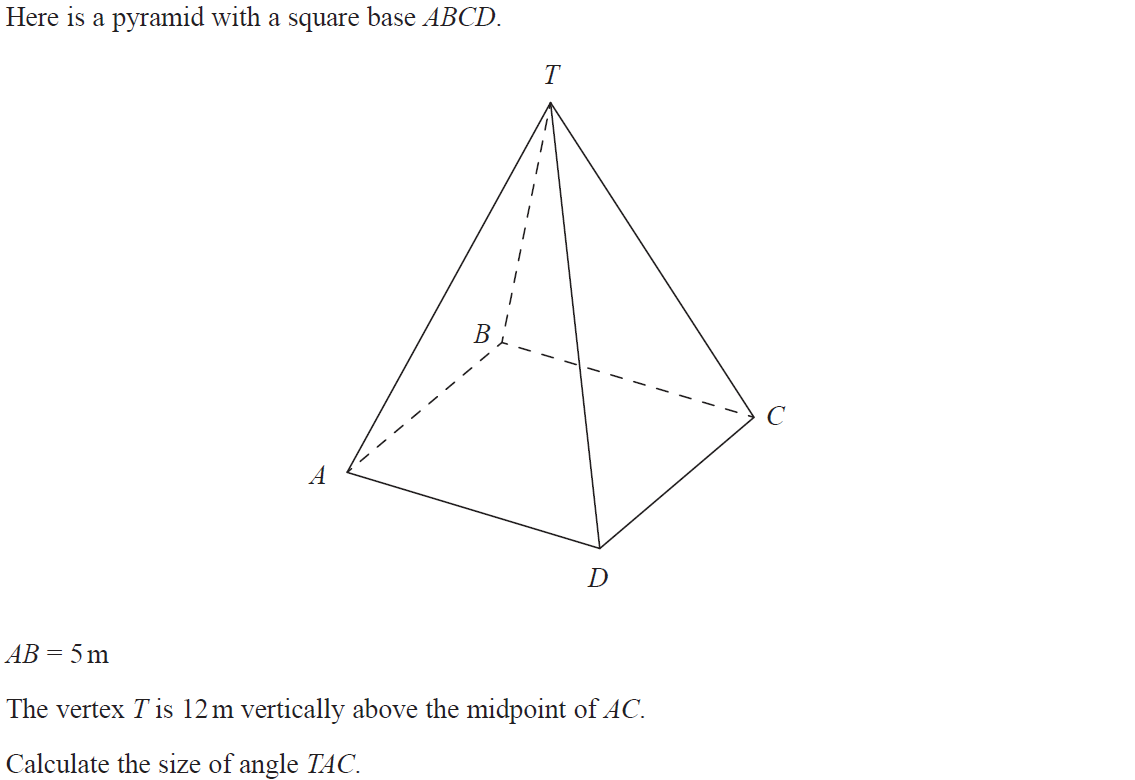 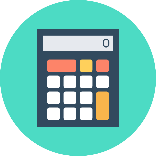 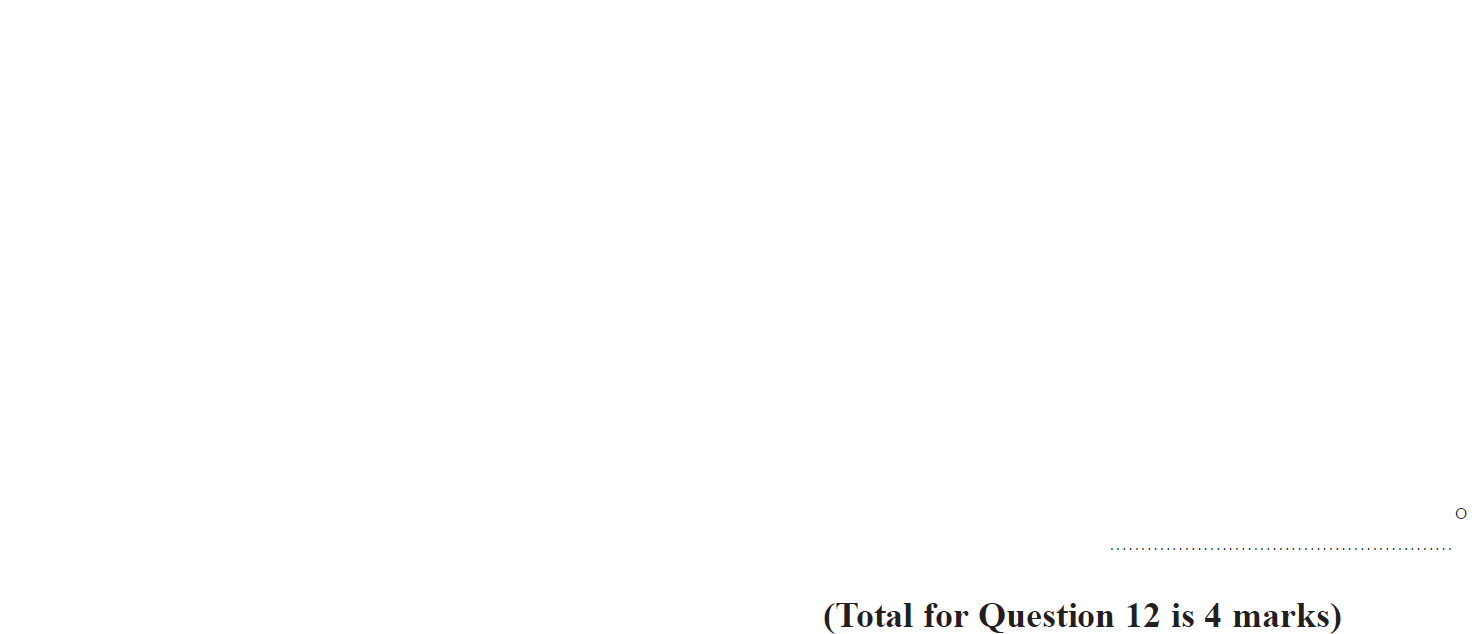 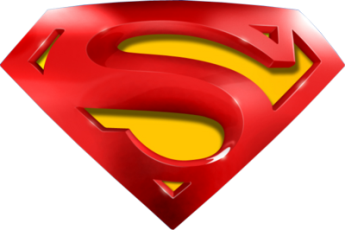 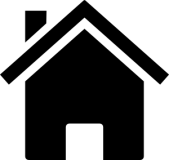 Nov 2018 3H Q12
Shape & Space
Pythagoras
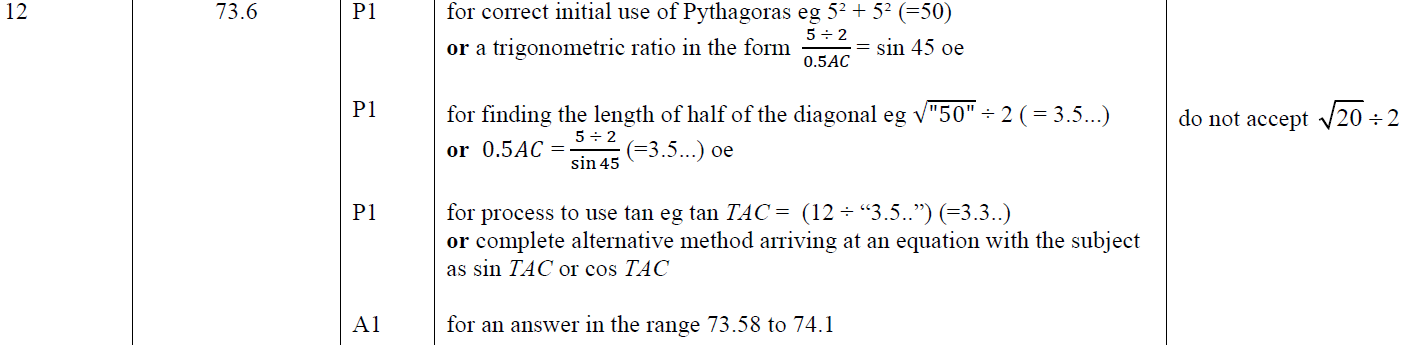 A
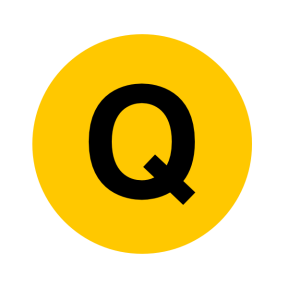 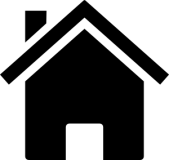 June 2019 2H Q19
Shape & Space
Pythagoras
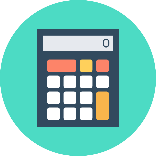 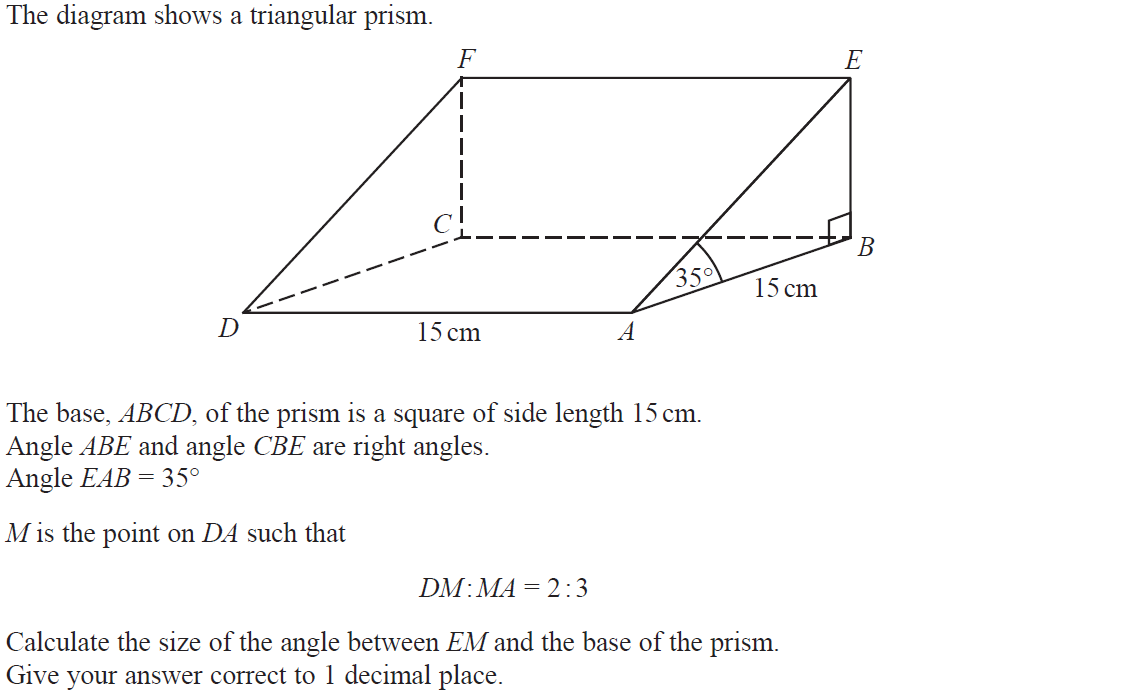 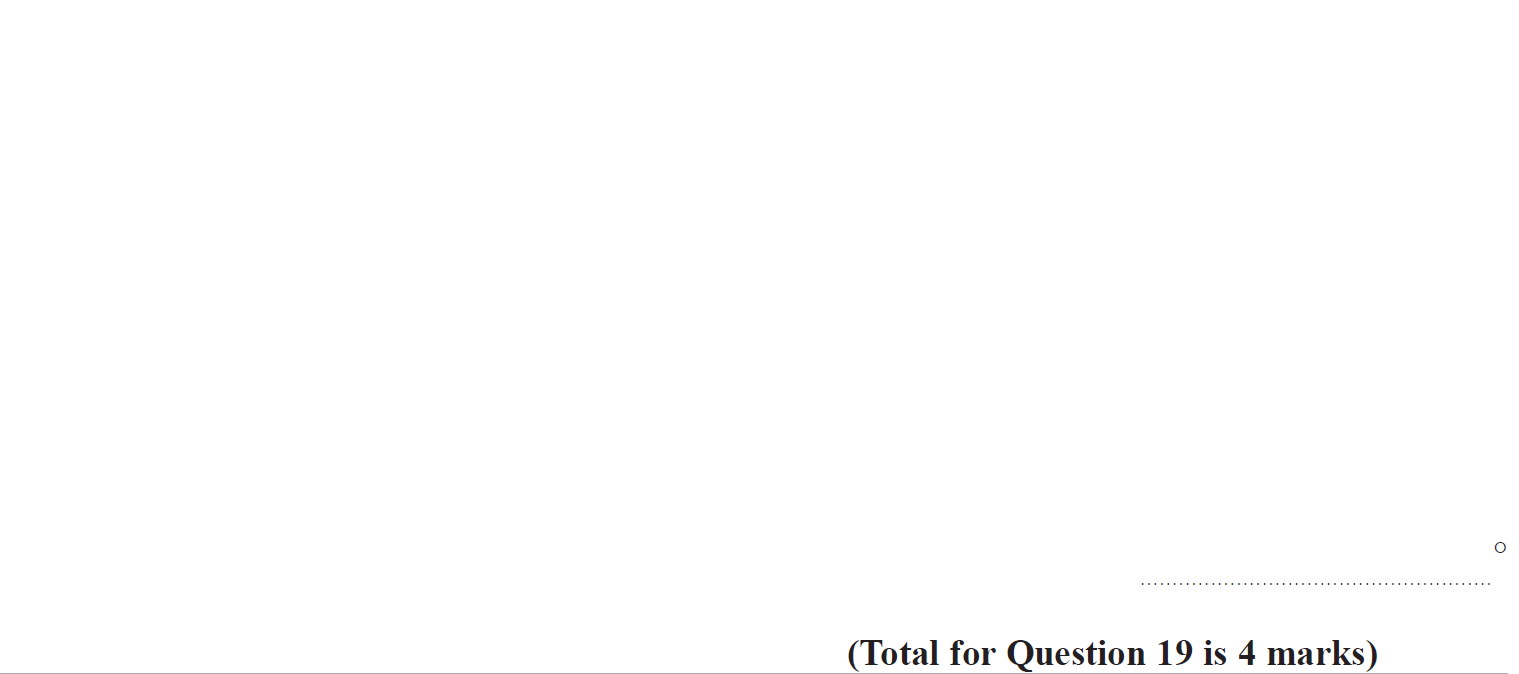 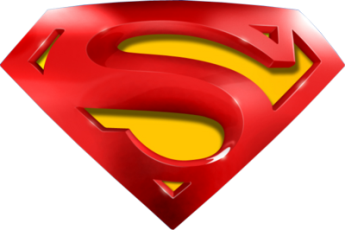 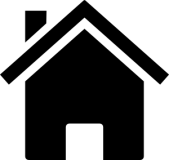 June 2019 2H Q19
Shape & Space
Pythagoras
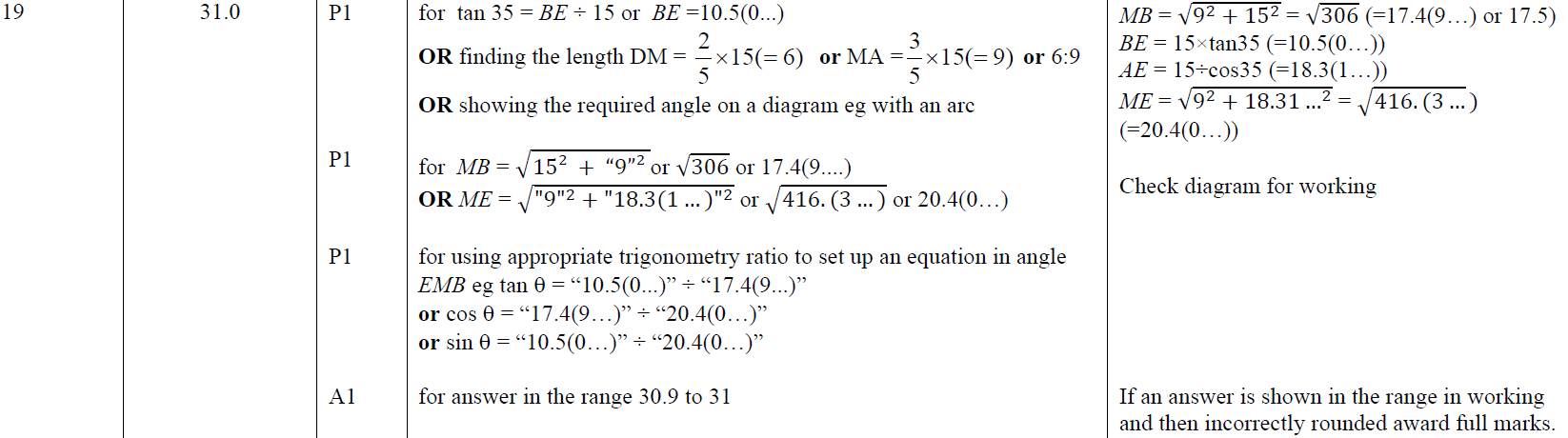 A
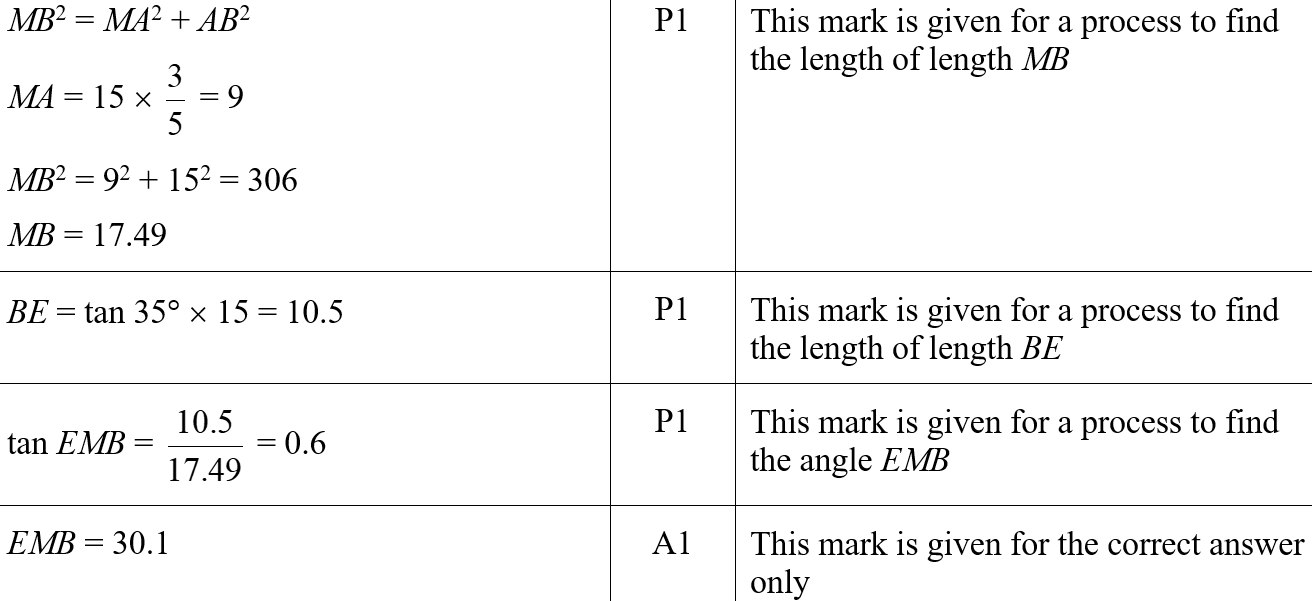 A SF
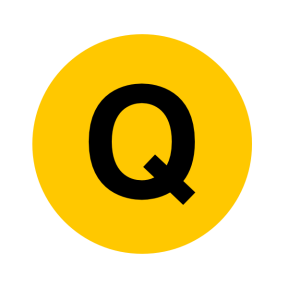 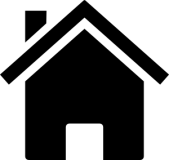 June 2019 3H Q8
Shape & Space
Pythagoras
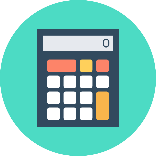 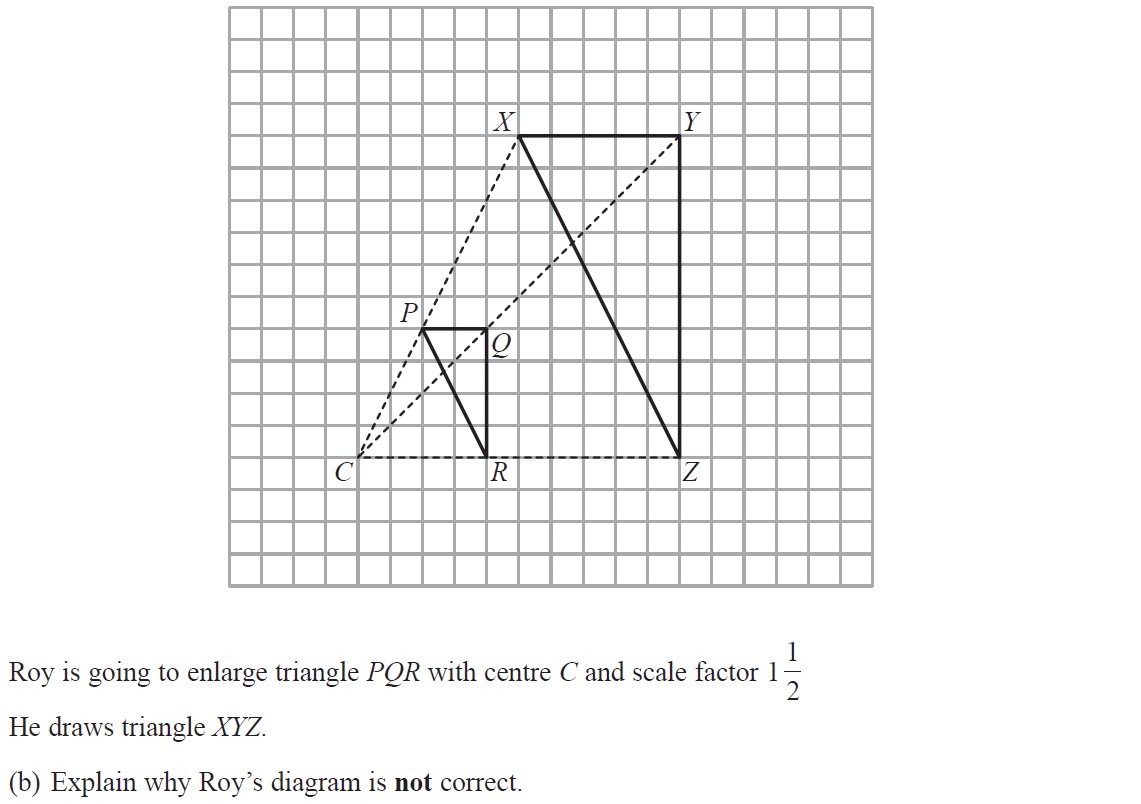 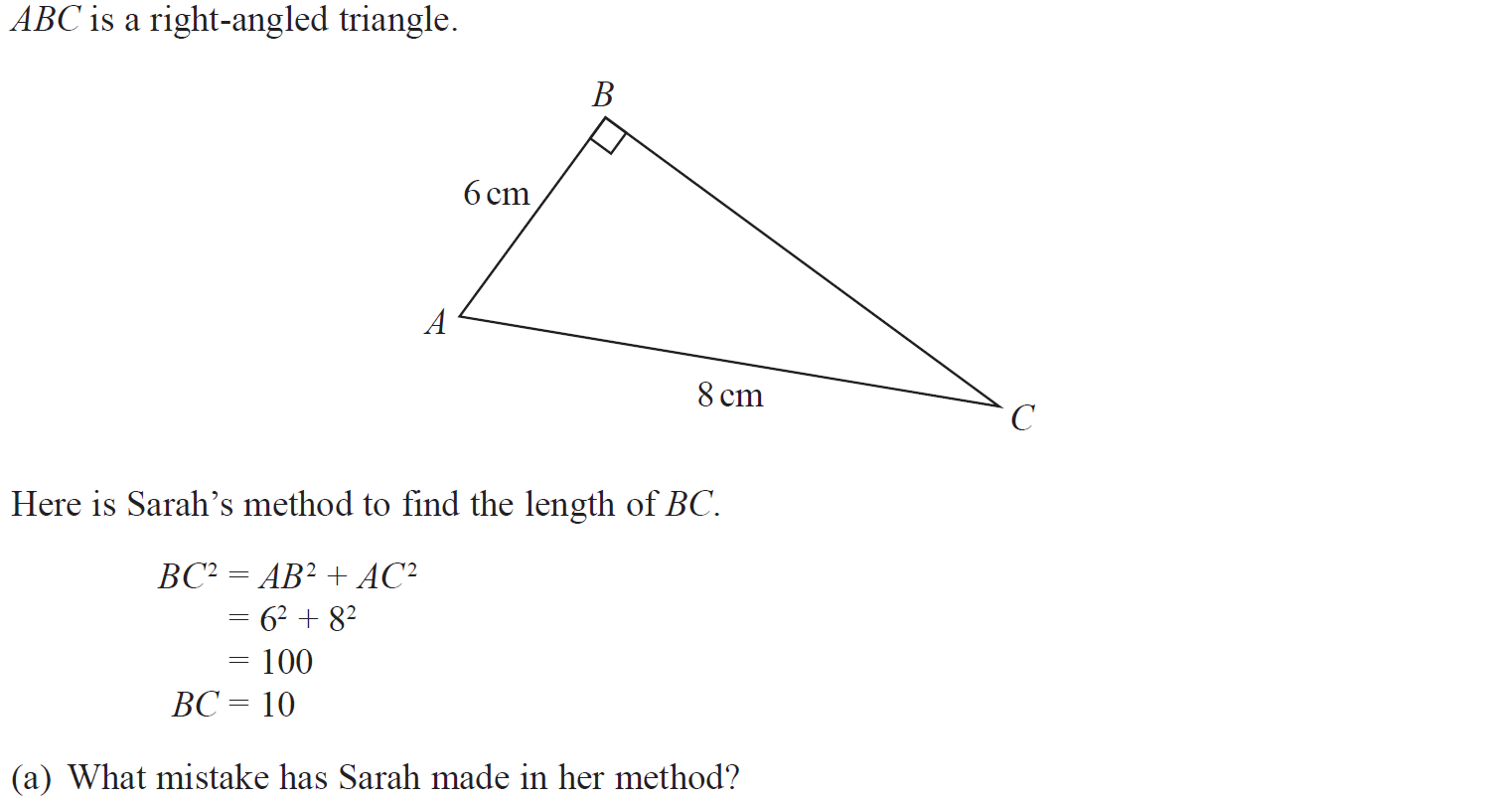 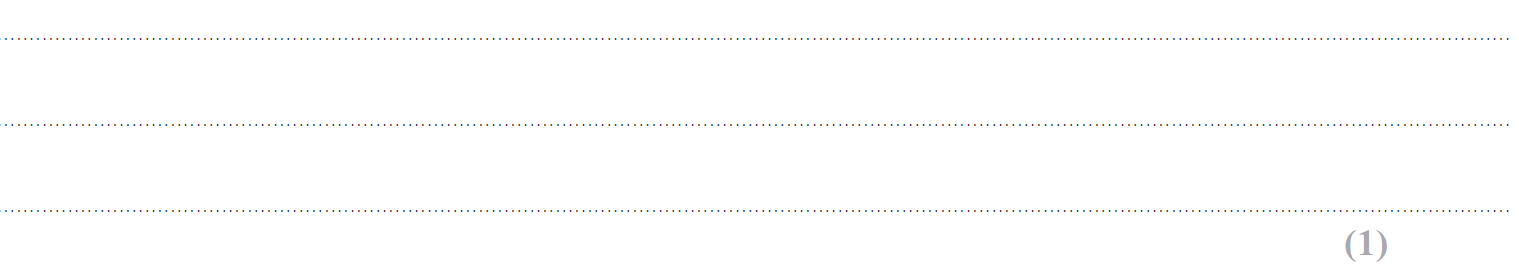 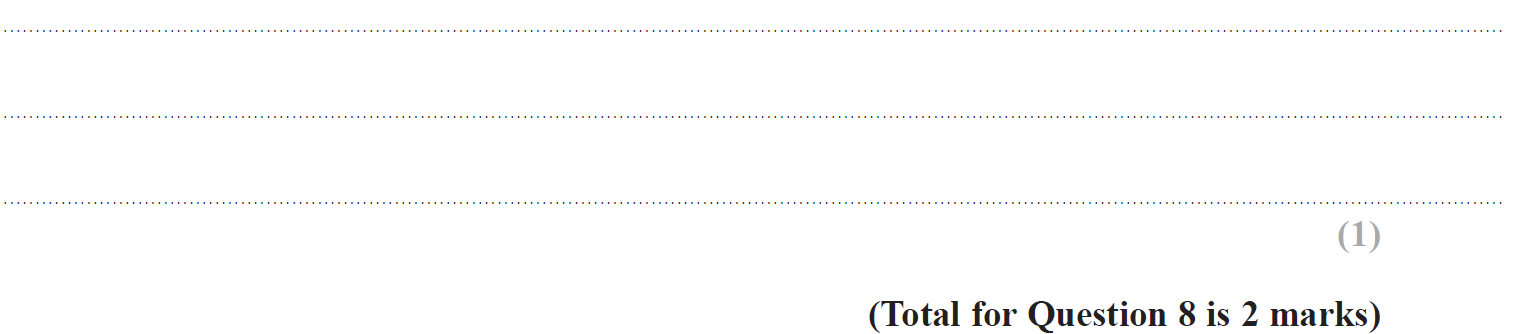 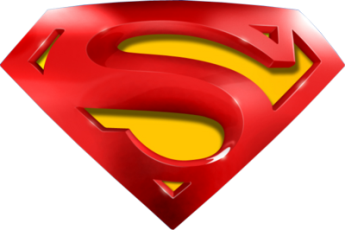 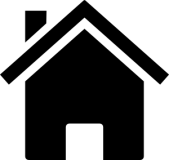 June 2019 3H Q8
Shape & Space
Pythagoras
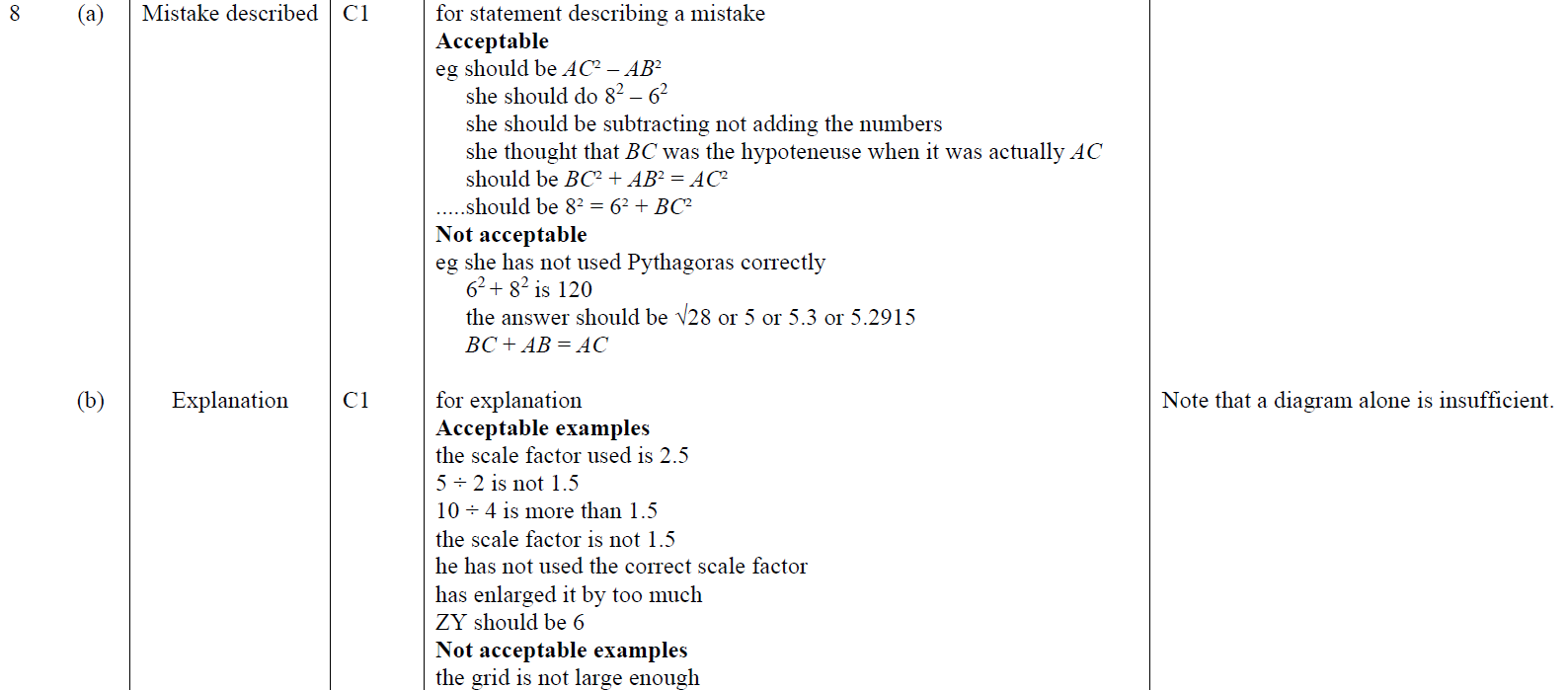 A
B
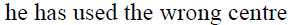 A SF
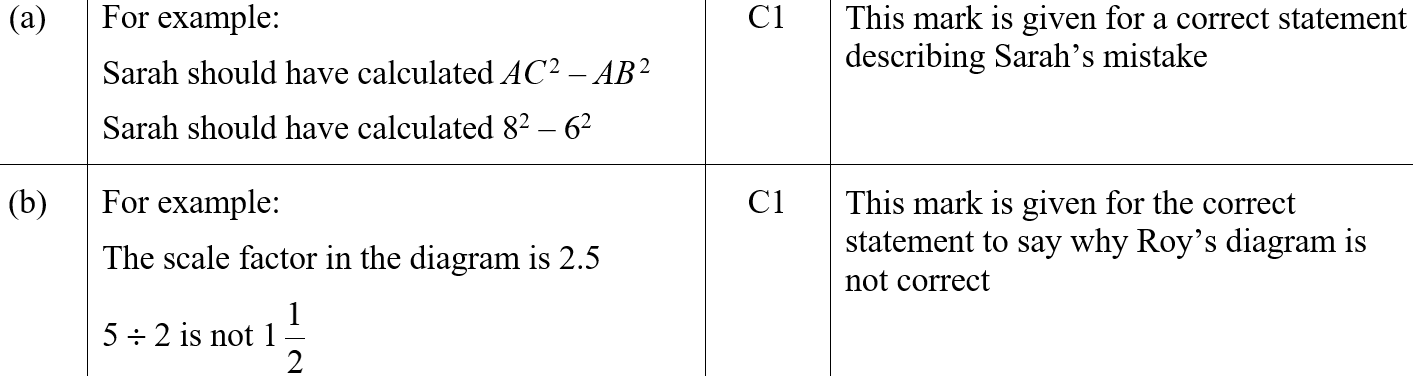 B SF
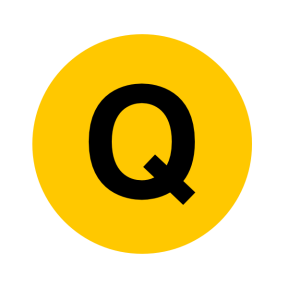 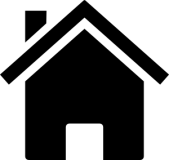 Probability, Sets & Statistics
Notes on Probability, Sets & Statistics Questions for Edexcel
Basic Probability refers to single events and there are several questions which go on to ask for expected outcomes
 
As tree diagrams deal with multiple events, this method may be a popular approach to the multiple events questions, but the ‘tree diagram’ sub-topic contains questions which require a tree diagram to be drawn or analysed.

Probability also appears regularly in and sets questions, where questions involving conditional probability may be seen.

There are different ways to represent data – Those listed appear most frequently, but there are one or two others which have appeared on the odd occasion and these have been starred in similar topics.
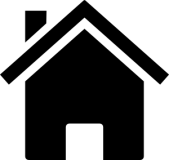 Probability, Sets & Statistics
Probability, Sets & Statistics
Cumulative Frequency
Basic Probability
Box-Plots
Grouped Data
Multiple Events
Frequency Polygons
Averages*
Tree Diagrams
Scatter Diagrams & Correlation
Histograms
Sets
Pie Charts
Time-Series
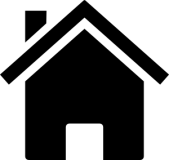 Notes
*Including IQR for discrete data
Probability, Sets & Statistics
Basic Probability
Basic Probability
June 2017
2H Q1
June 2018
3H Q6
Nov 2017
2H Q4
SAM
1H Q7
Nov 2018
2H Q16
Nov 2017
3H Q8
May 2019
1H Q1
Spec 1
1H Q3
Nov 2017
3H Q10
Spec 1
1H Q6
May 2019
1H Q22
May 2018
1H Q16
June 2019
2H Q3
June 2018
2H Q8
Probability Space
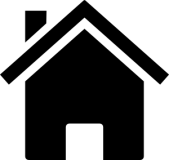 Experimental/ using samples
See also:
Multiple Events
Sets
SAM 1H Q7
Probability, Sets & Statistics
Basic Probability
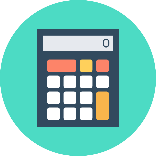 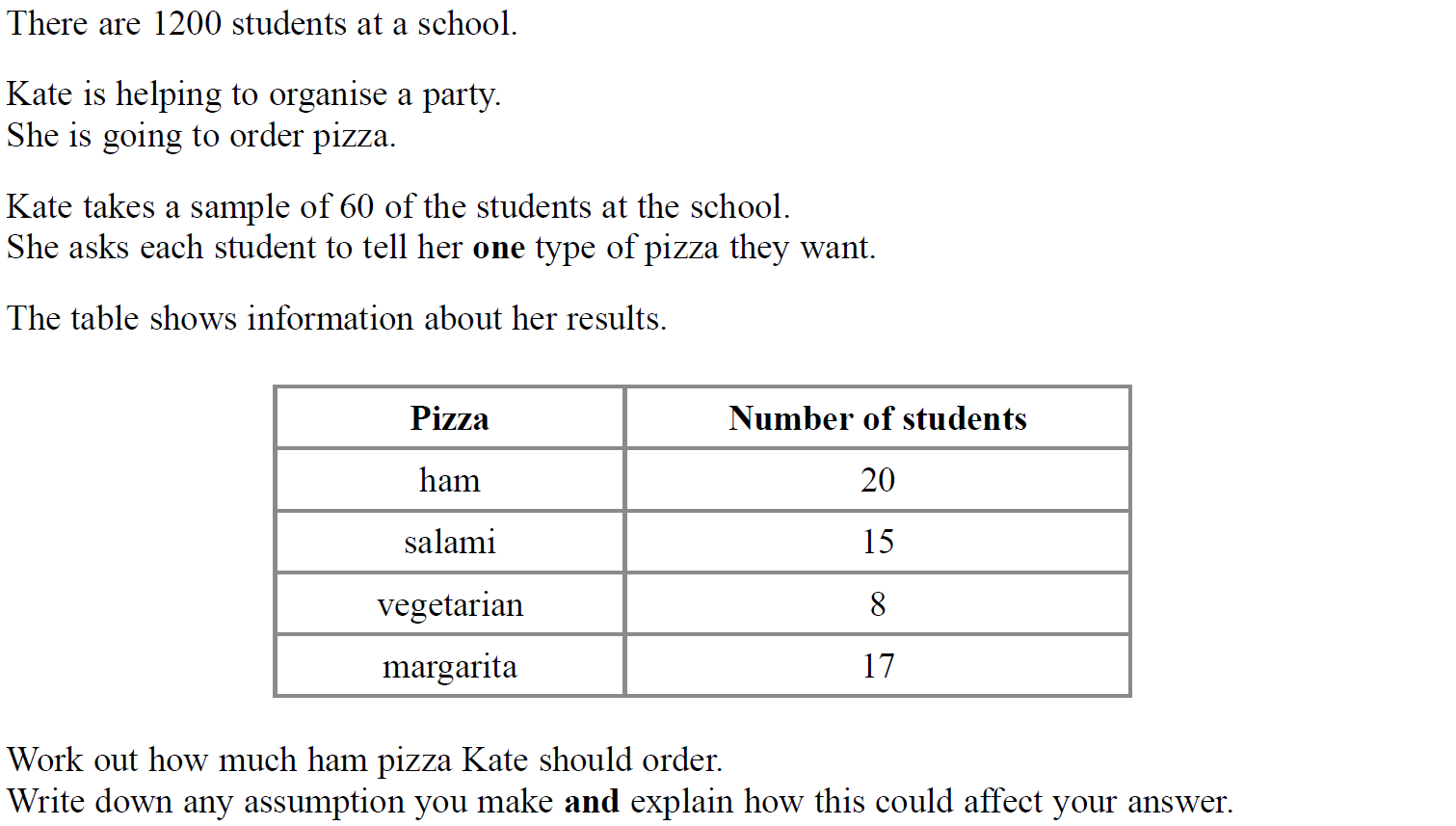 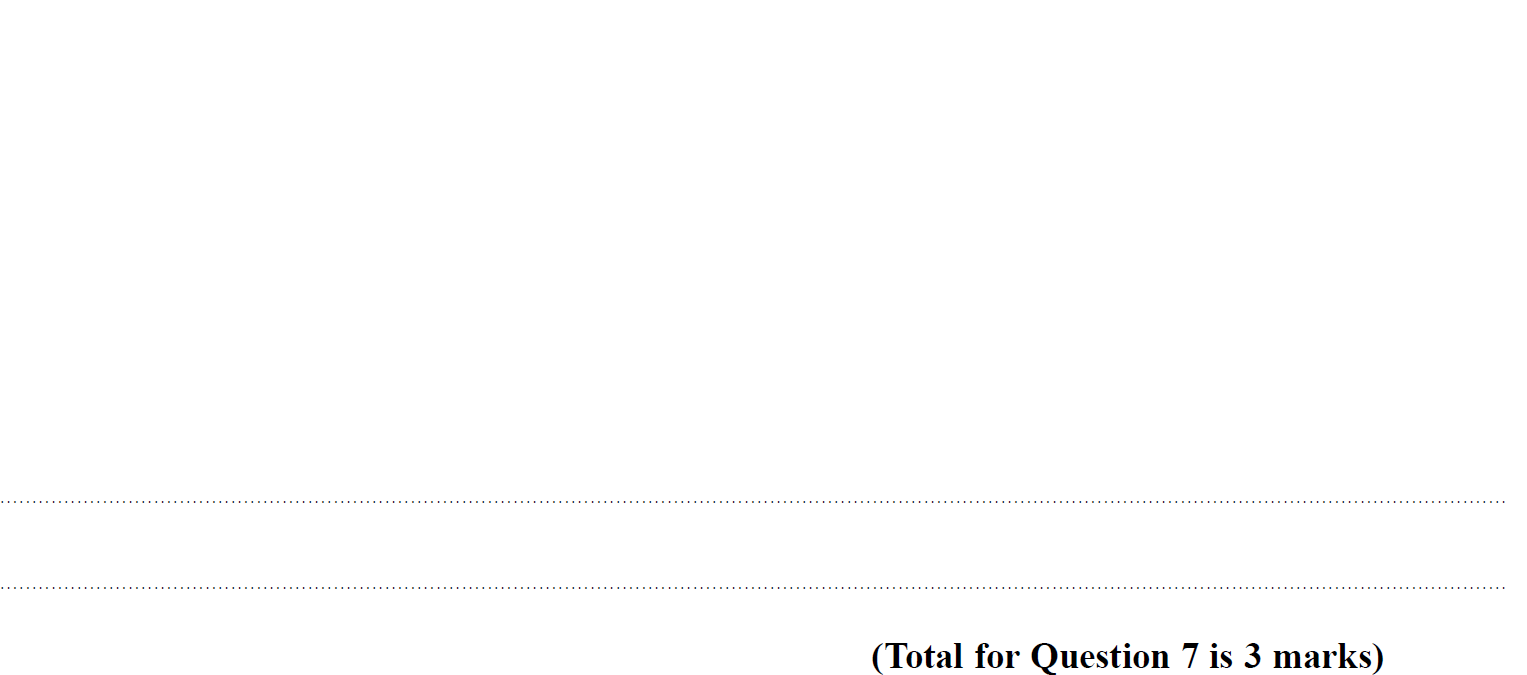 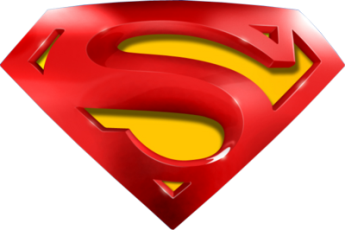 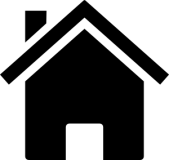 SAM 1H Q7
Probability, Sets & Statistics
Basic Probability
A
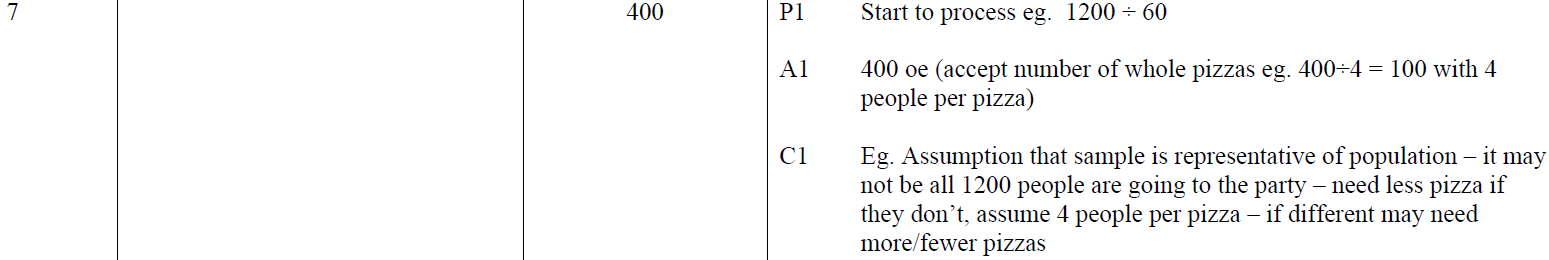 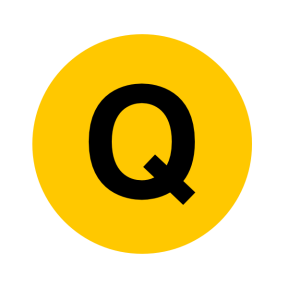 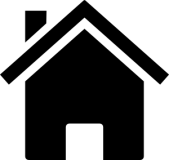 Specimen Set 1 1H Q3
Probability, Sets & Statistics
Basic Probability
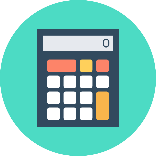 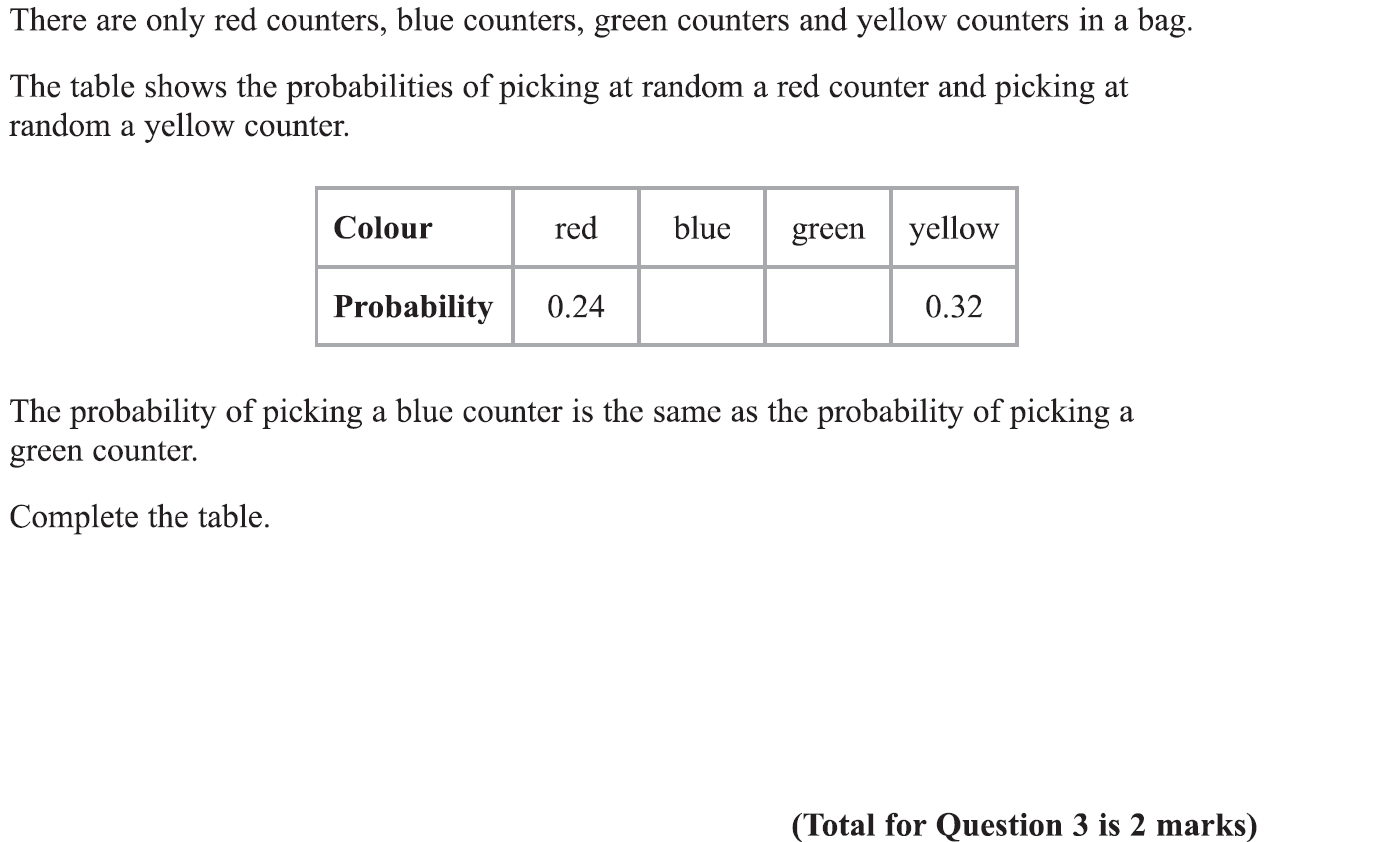 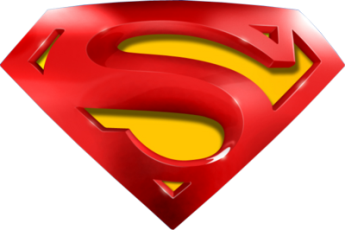 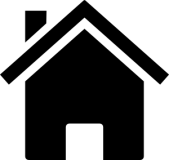 Specimen Set 1 1H Q3
Probability, Sets & Statistics
Basic Probability
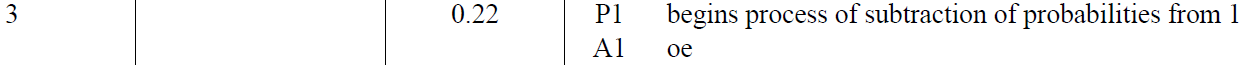 A
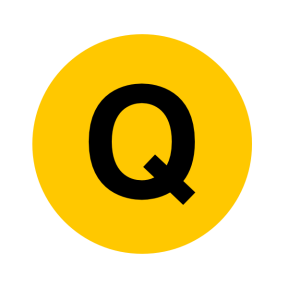 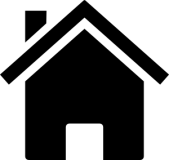 Specimen Set 1 1H Q6
Probability, Sets & Statistics
Basic Probability
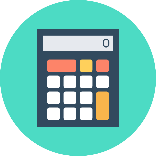 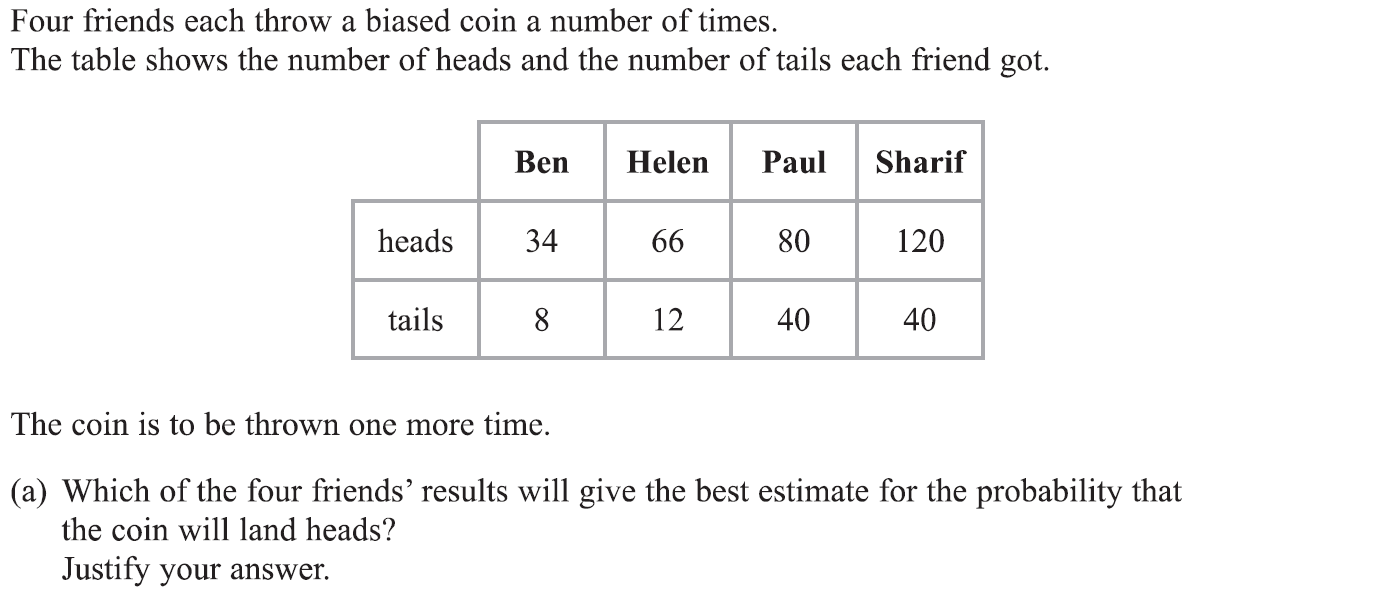 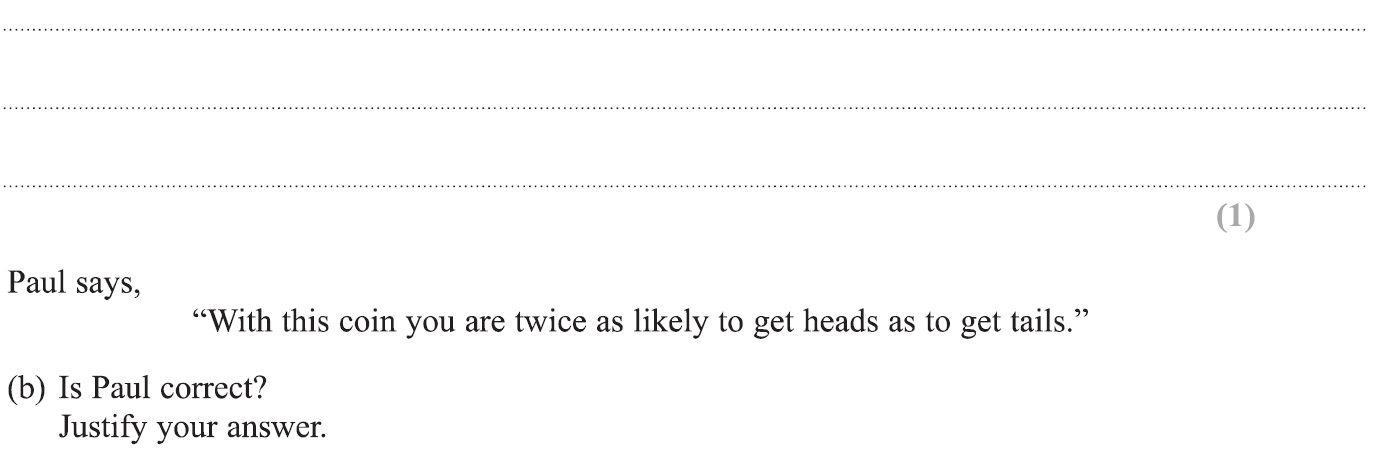 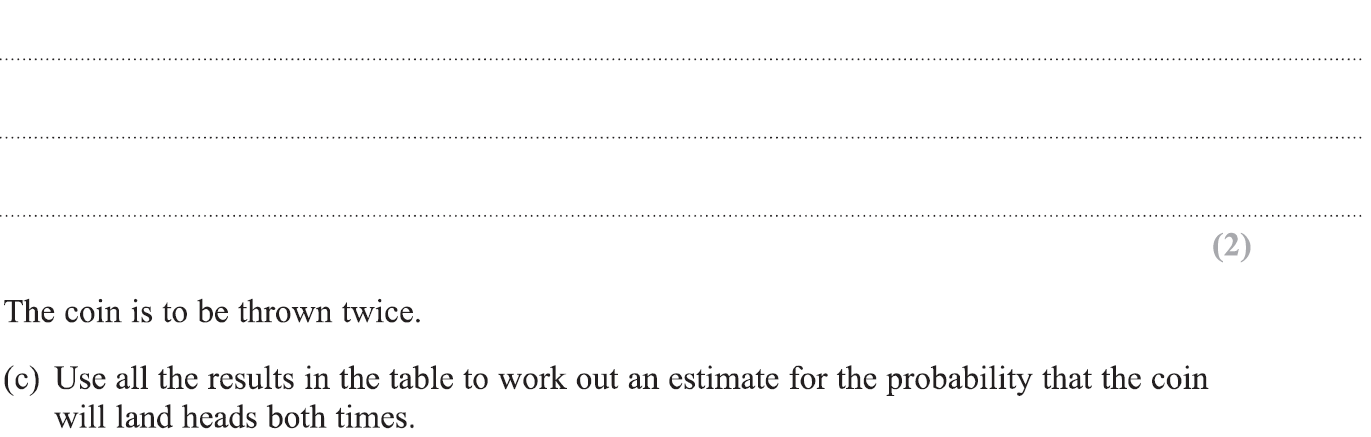 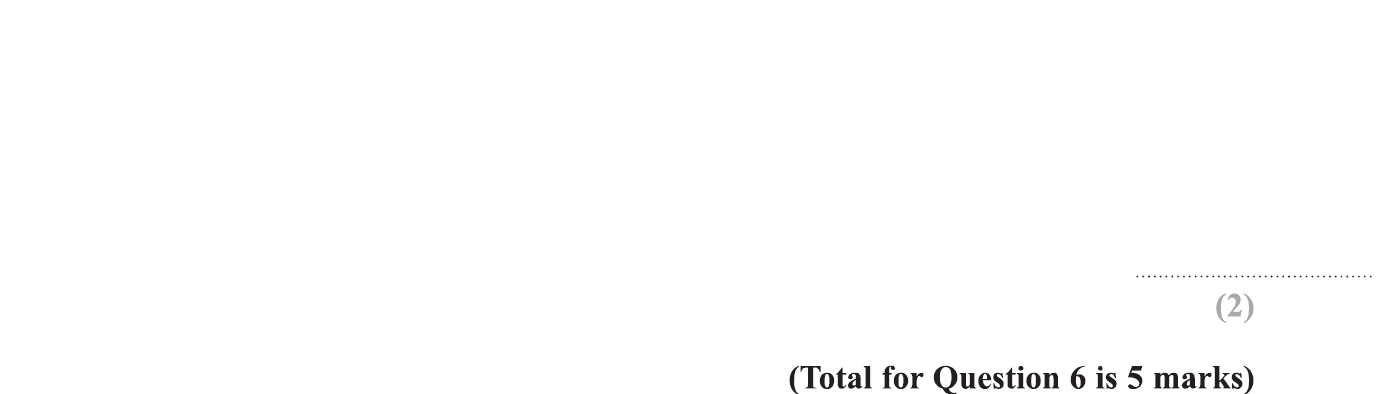 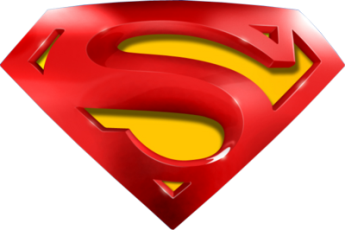 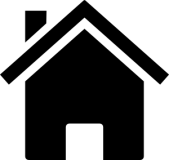 Specimen Set 1 1H Q6
Probability, Sets & Statistics
Basic Probability
A
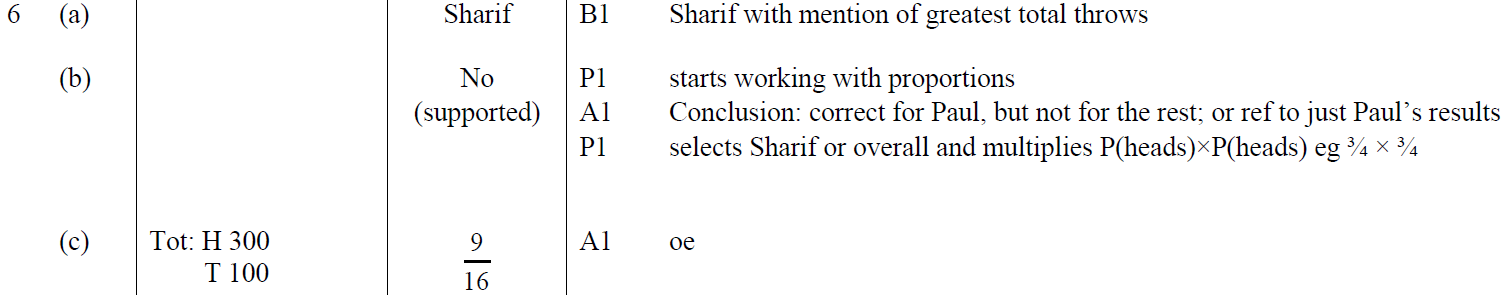 B
C
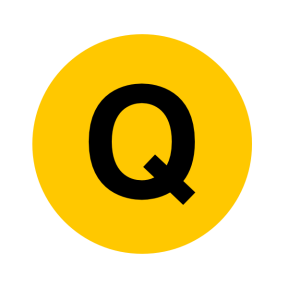 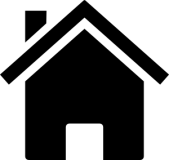 June 2017 2H Q1
Probability, Sets & Statistics
Basic Probability
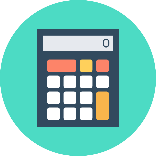 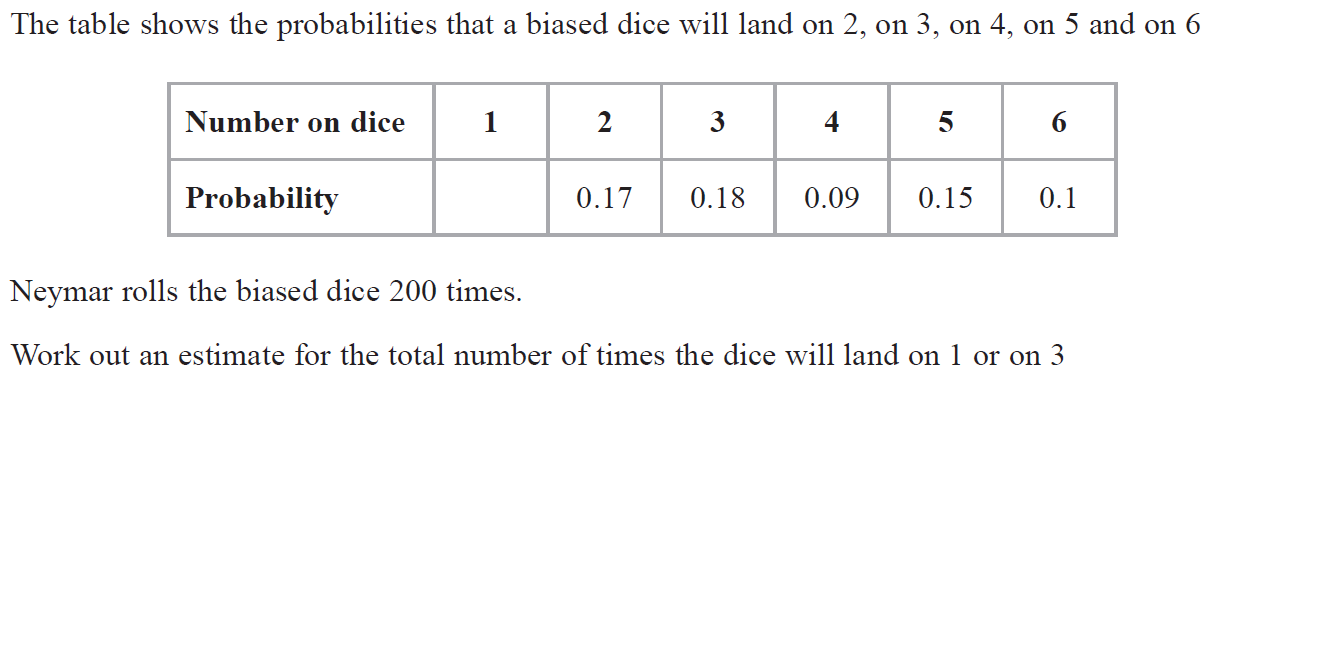 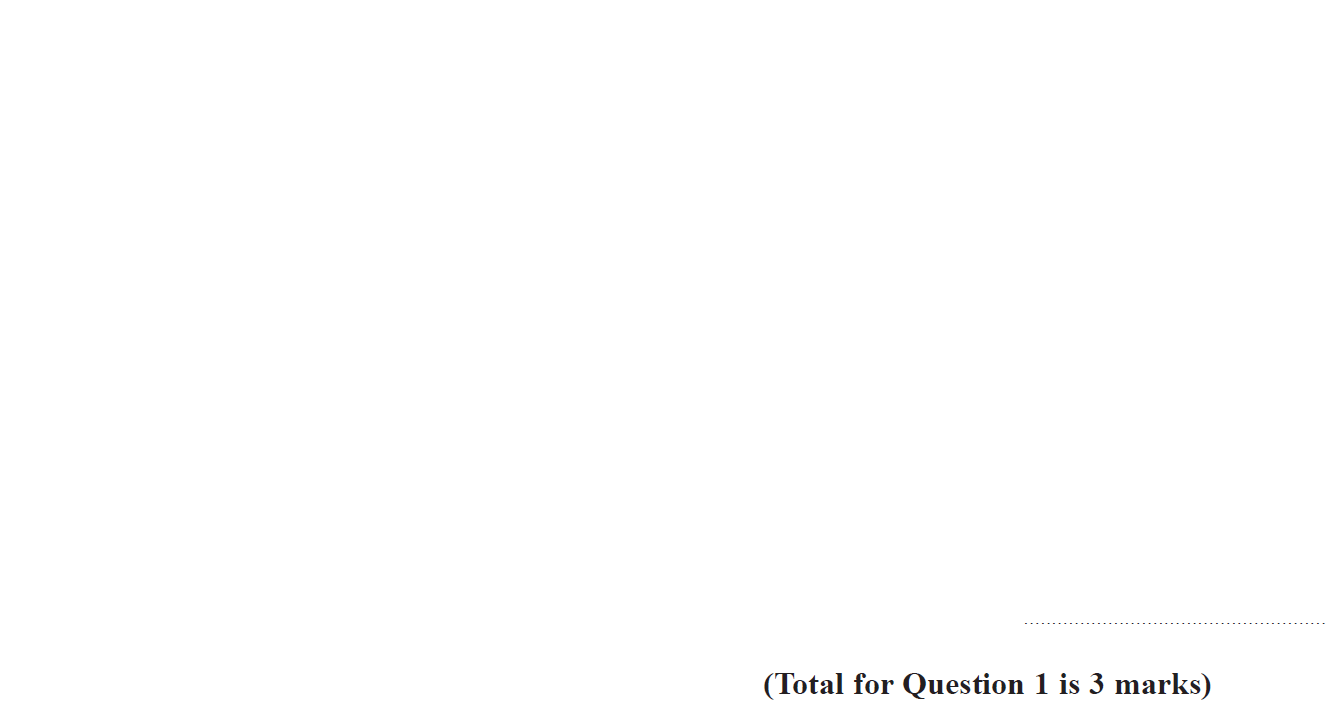 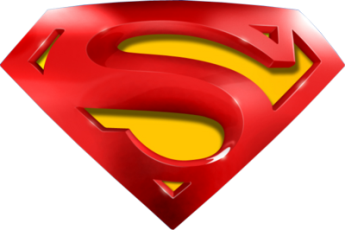 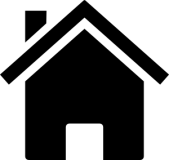 June 2017 2H Q1
Probability, Sets & Statistics
Basic Probability
A
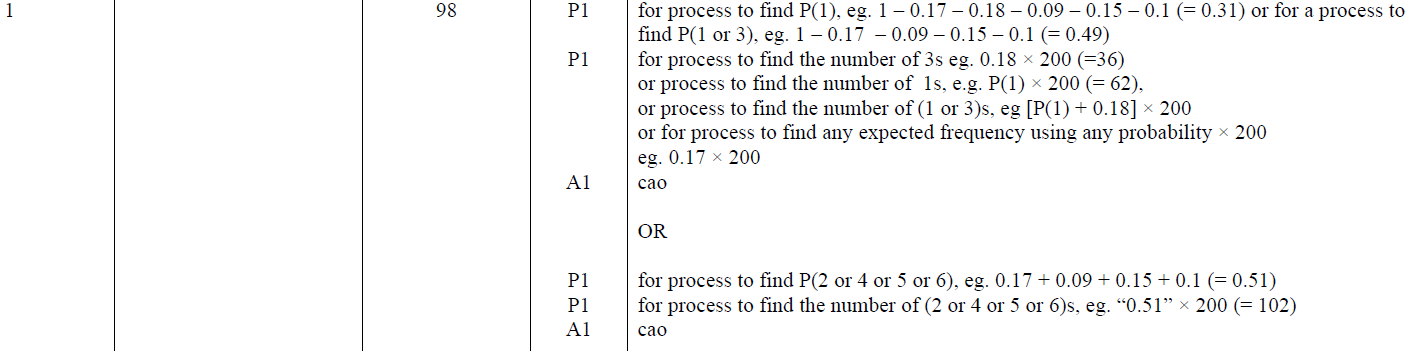 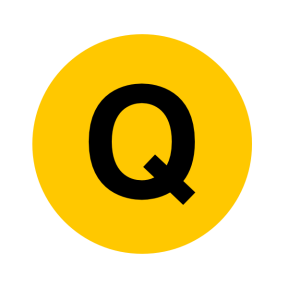 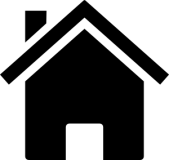 Nov 2017 2H Q4
Probability, Sets & Statistics
Basic Probability
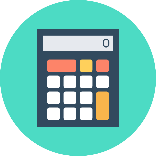 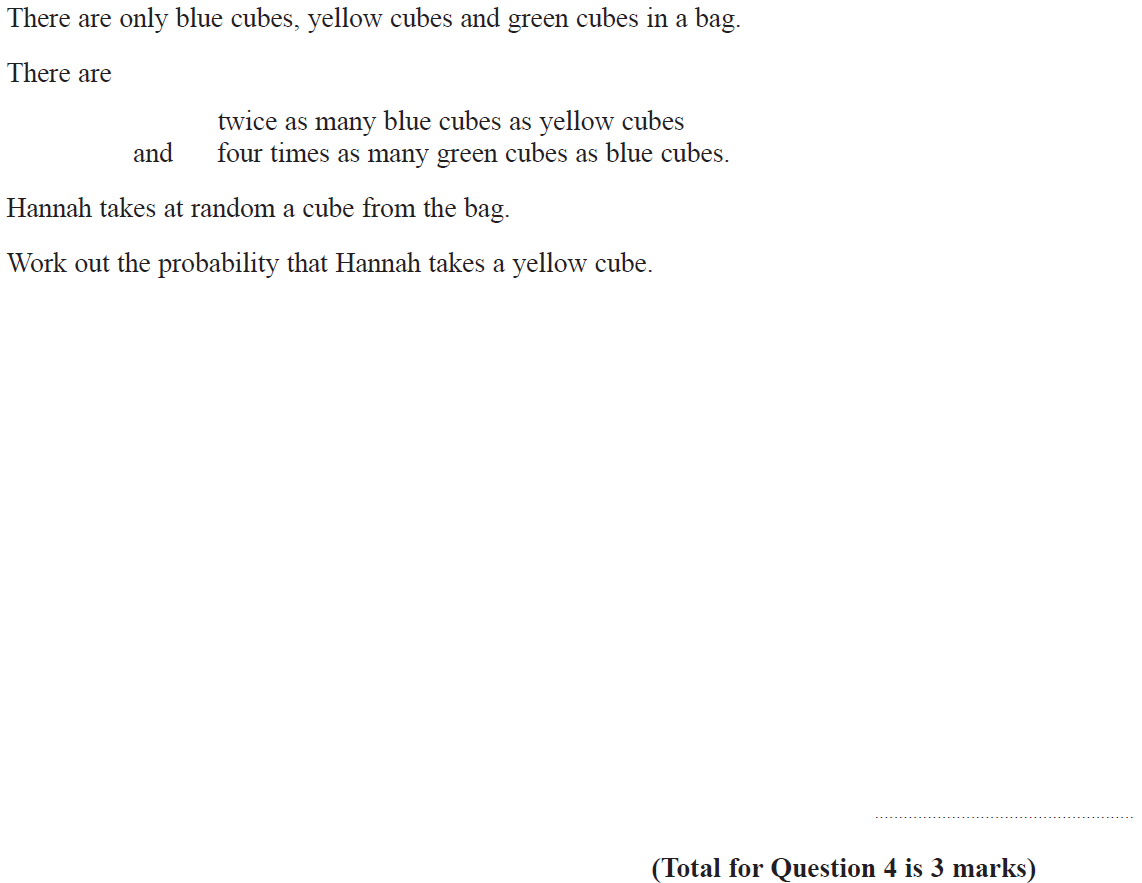 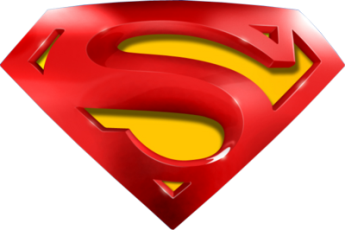 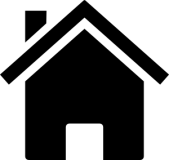 Nov 2017 2H Q4
Probability, Sets & Statistics
Basic Probability
A
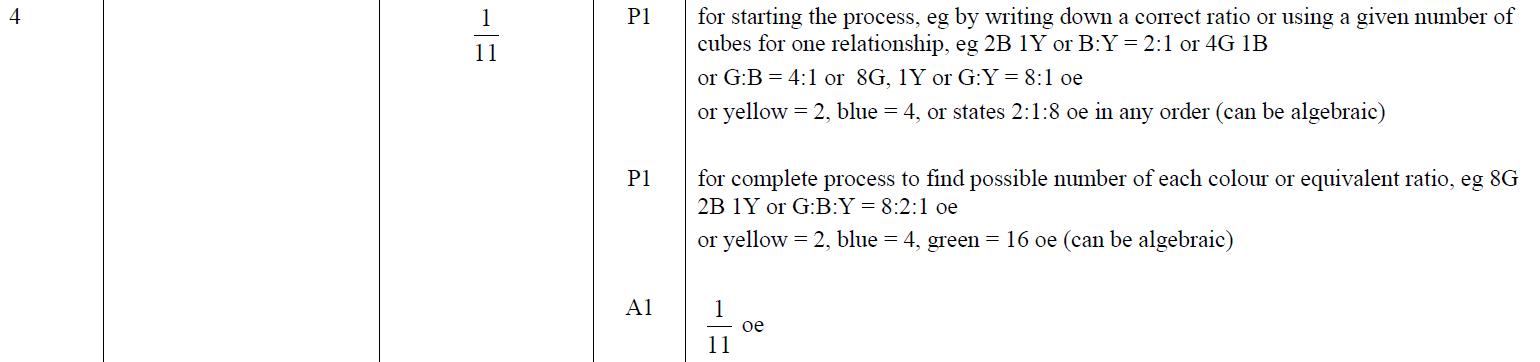 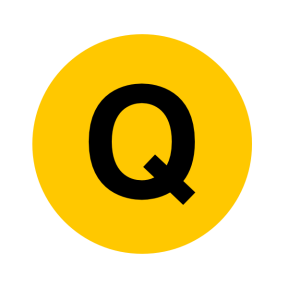 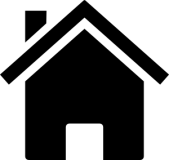 Nov 2017 3H Q8
Probability, Sets & Statistics
Basic Probability
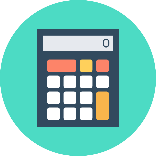 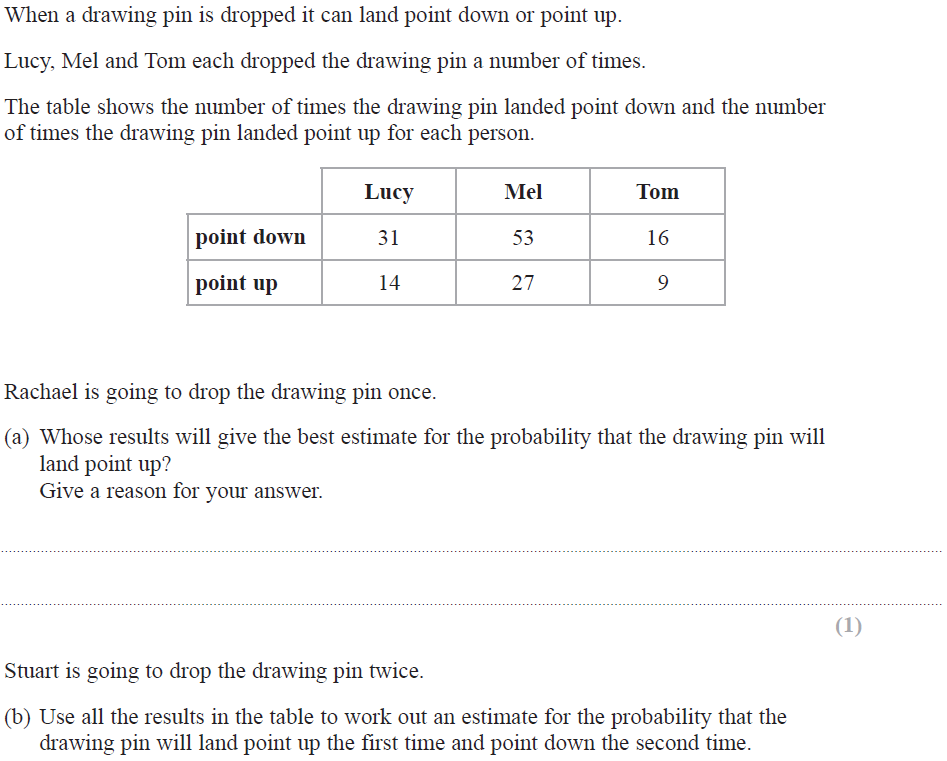 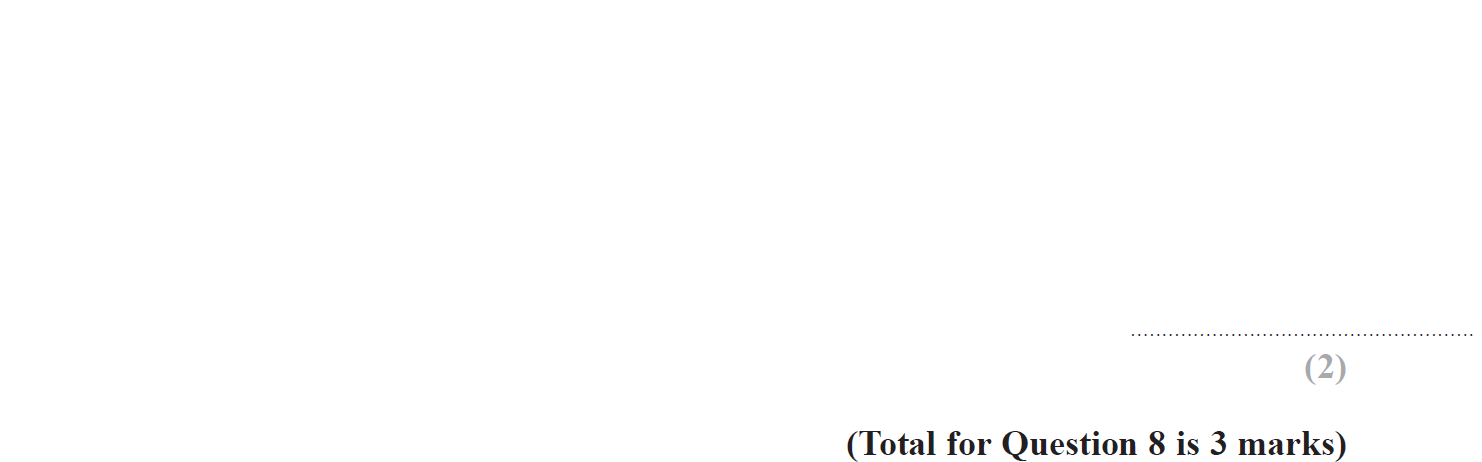 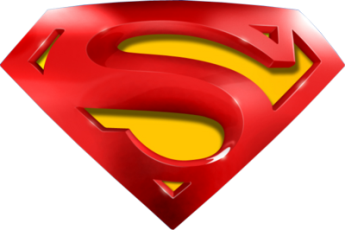 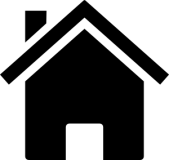 Nov 2017 3H Q8
Probability, Sets & Statistics
Basic Probability
A
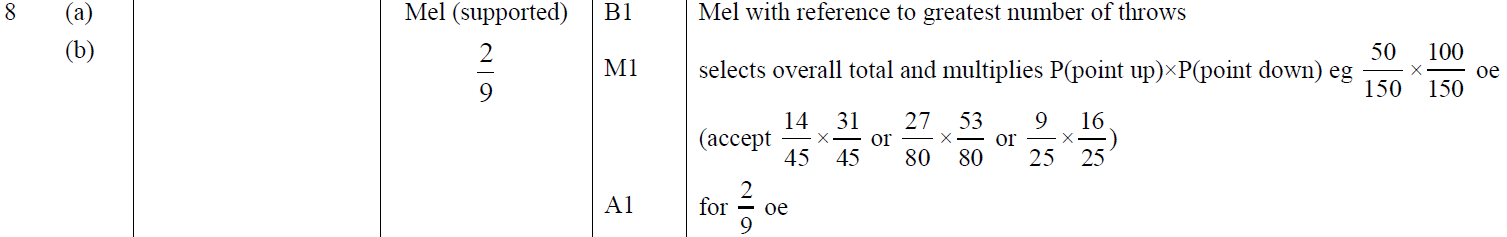 B
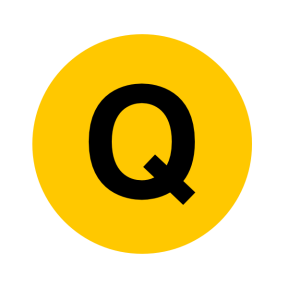 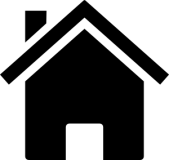 Nov 2017 3H Q10
Probability, Sets & Statistics
Basic Probability
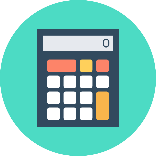 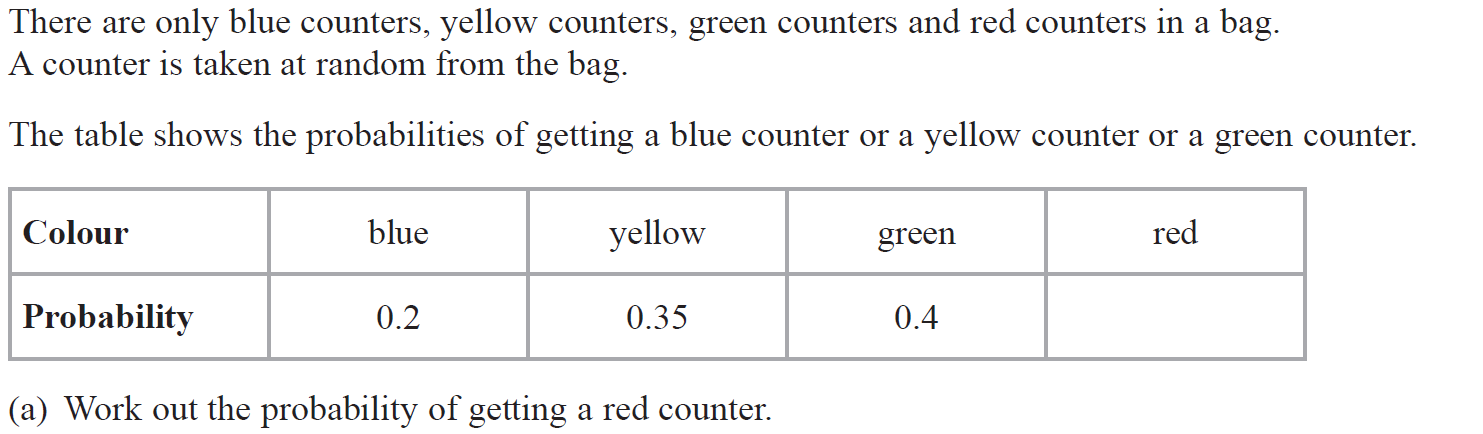 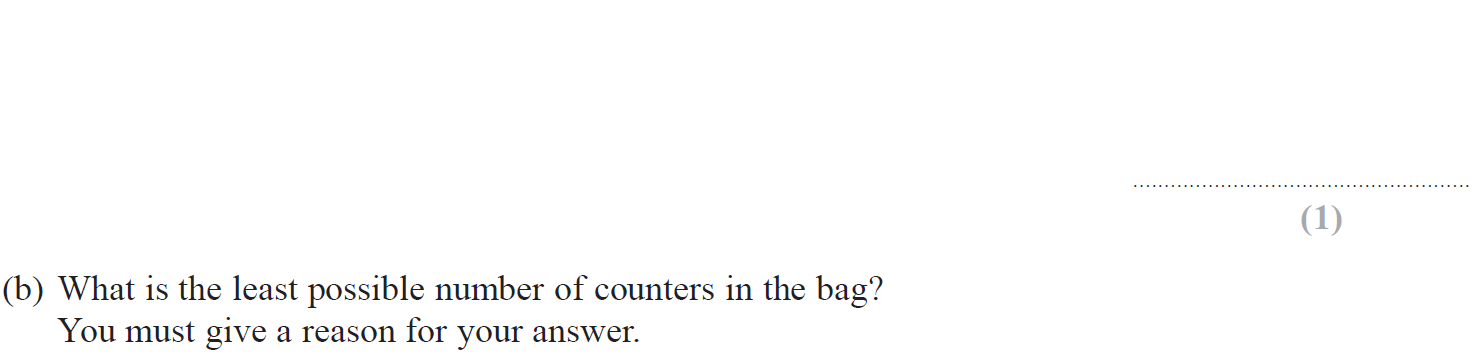 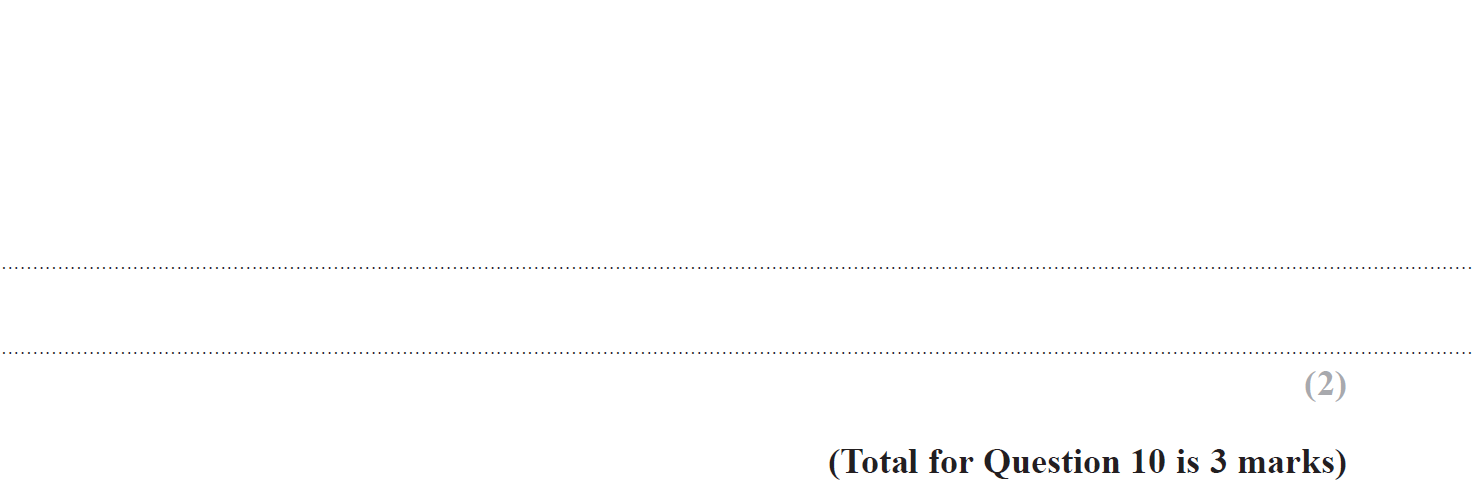 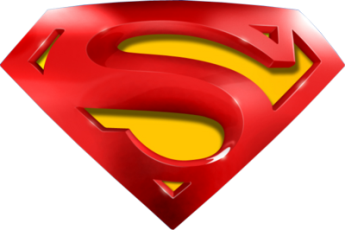 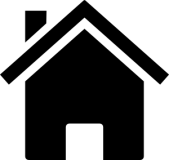 Nov 2017 3H Q10
Probability, Sets & Statistics
Basic Probability
A
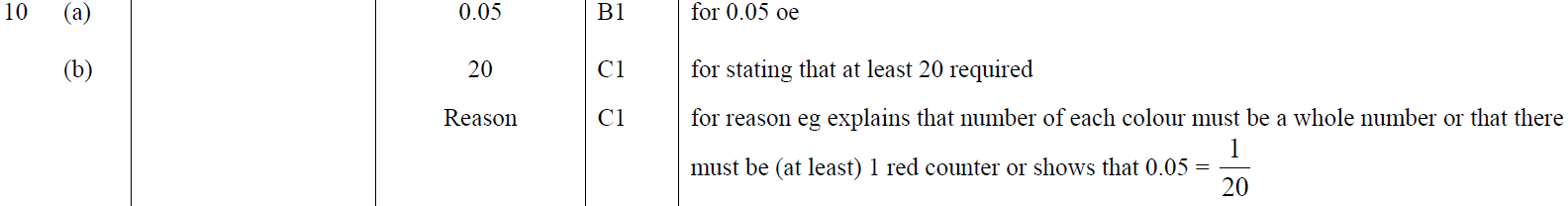 B
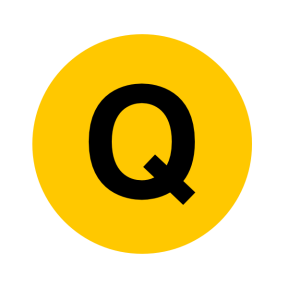 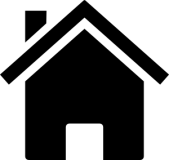 May 2018 1H Q16
Probability, Sets & Statistics
Basic Probability
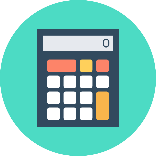 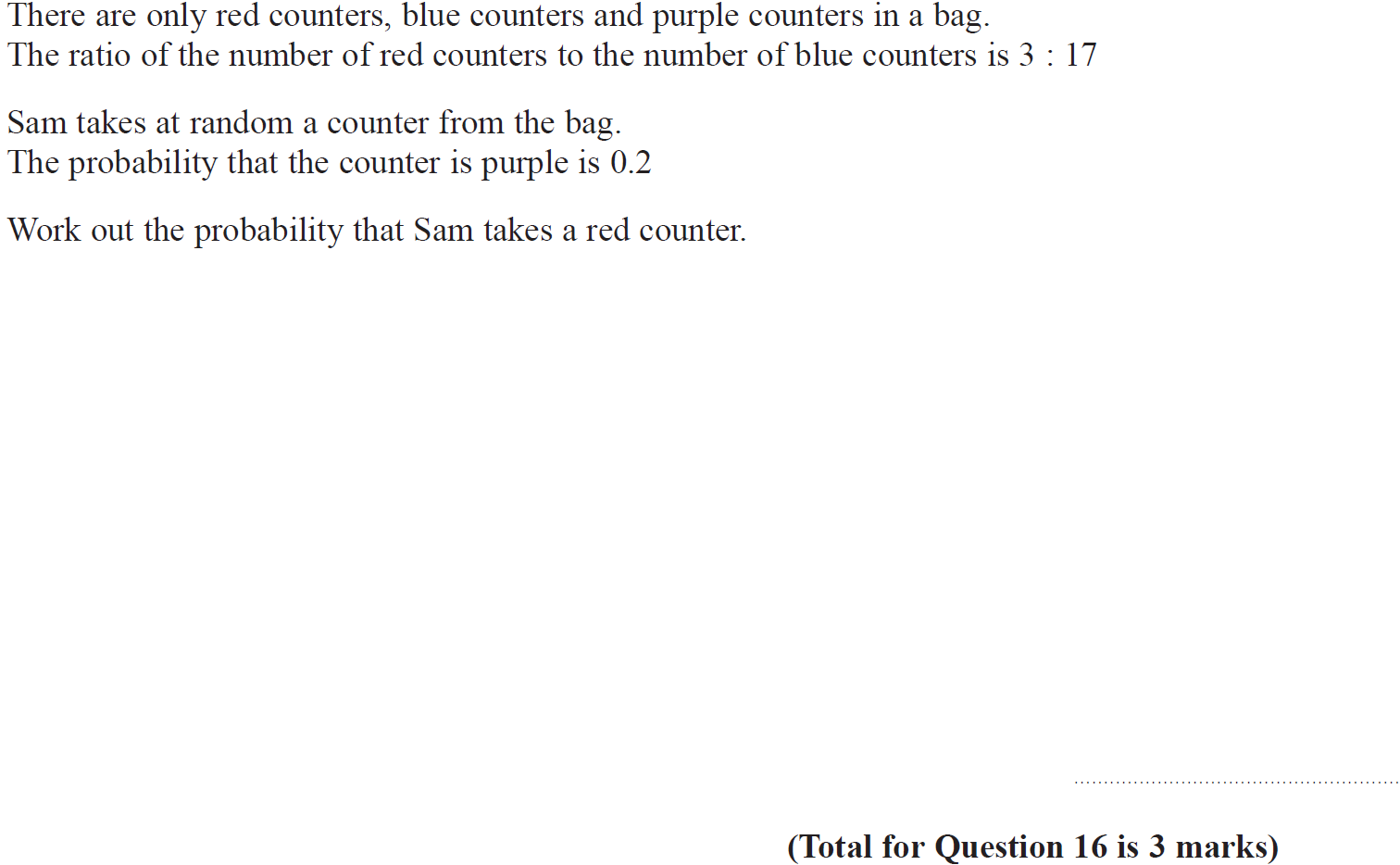 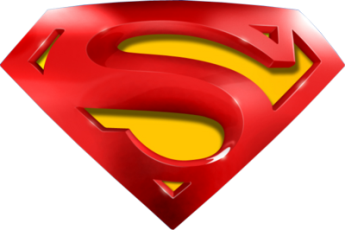 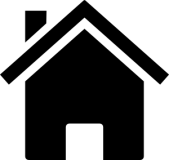 May 2018 1H Q16
Probability, Sets & Statistics
Basic Probability
A
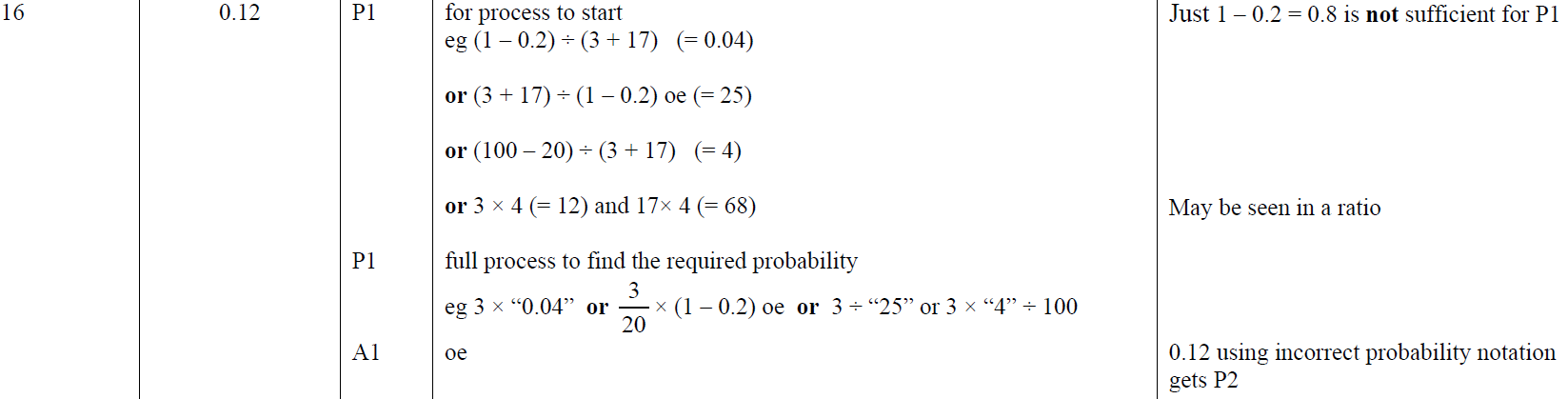 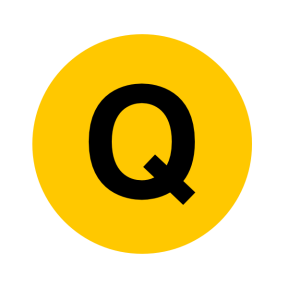 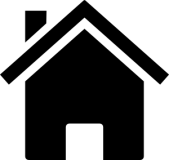 June 2018 2H Q8
Probability, Sets & Statistics
Basic Probability
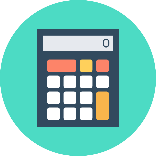 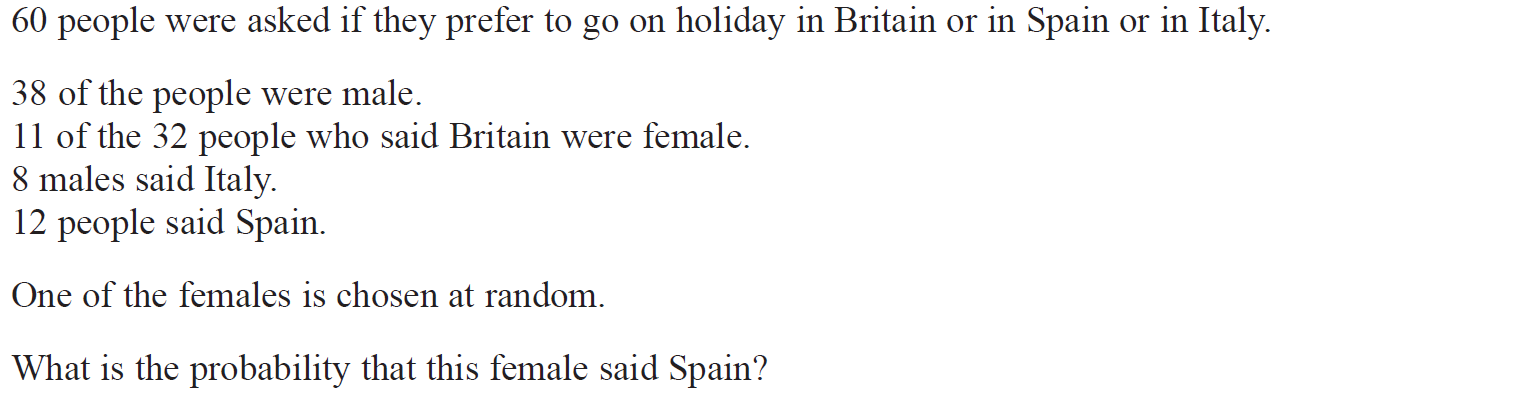 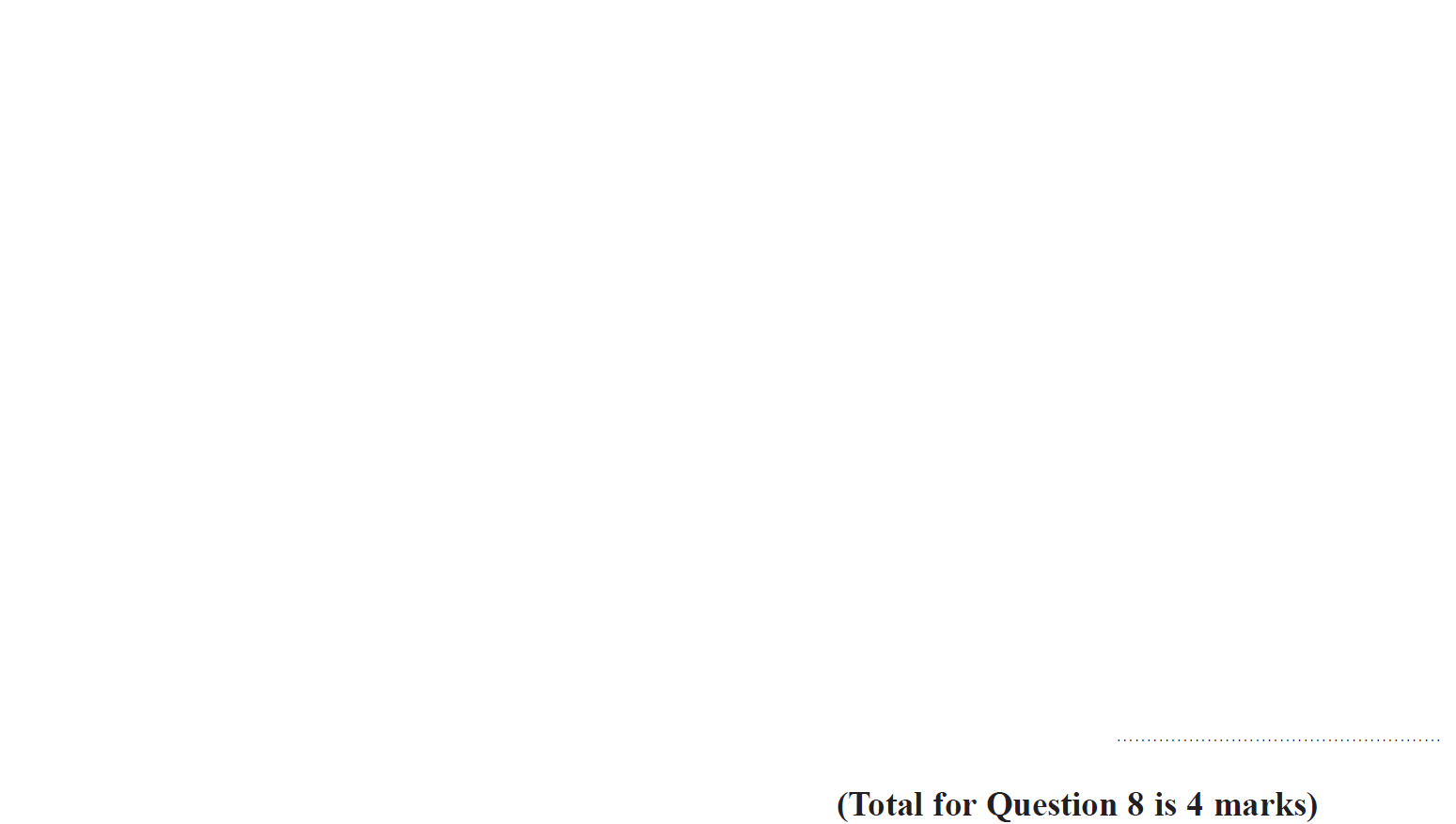 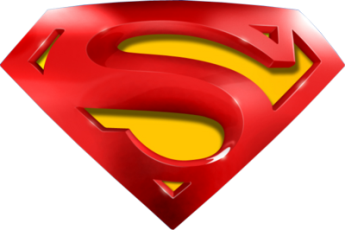 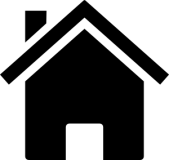 June 2018 2H Q8
Probability, Sets & Statistics
Basic Probability
A
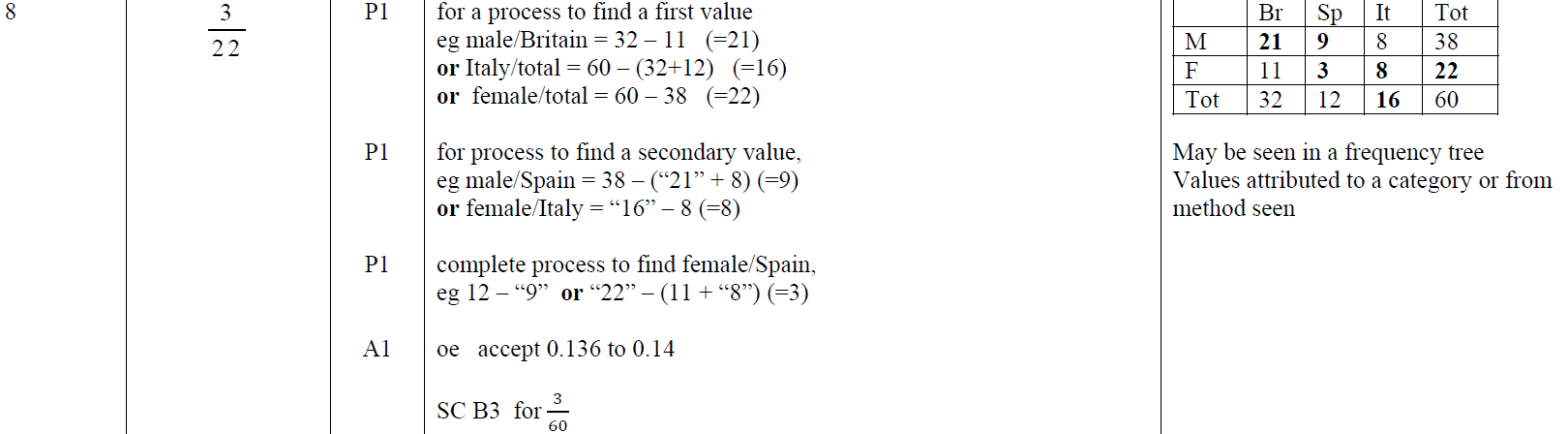 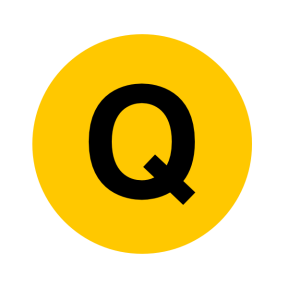 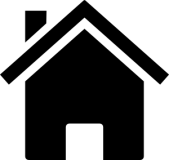 June 2018 3H Q6
Probability, Sets & Statistics
Basic Probability
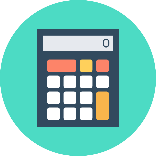 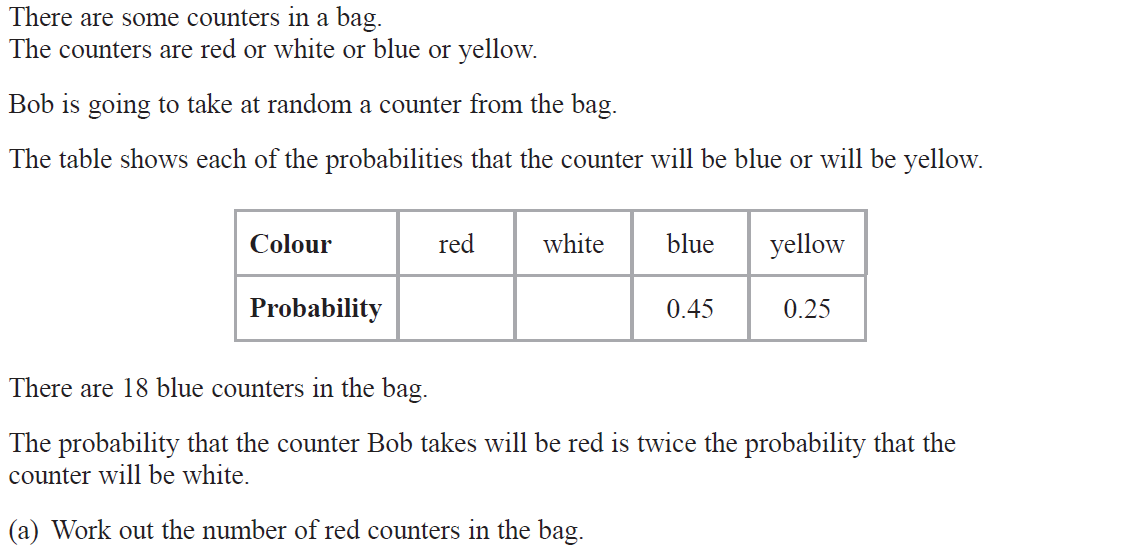 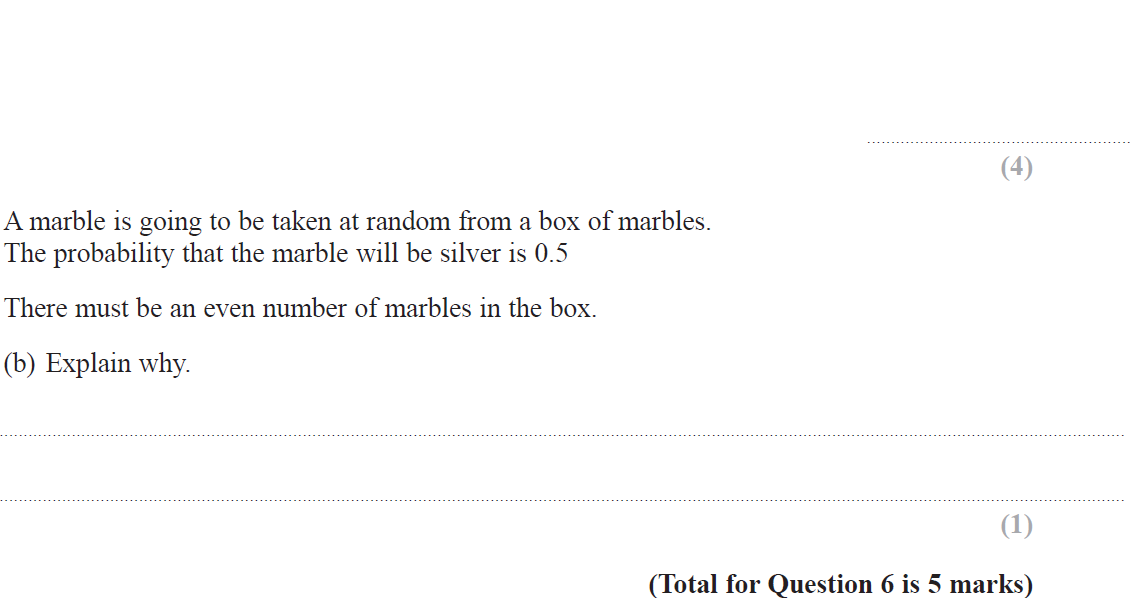 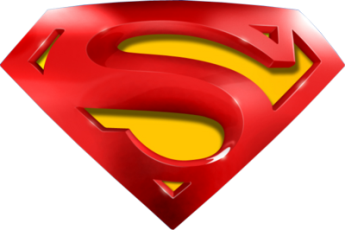 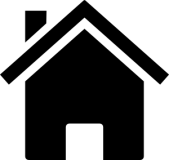 June 2018 3H Q6
Probability, Sets & Statistics
Basic Probability
A
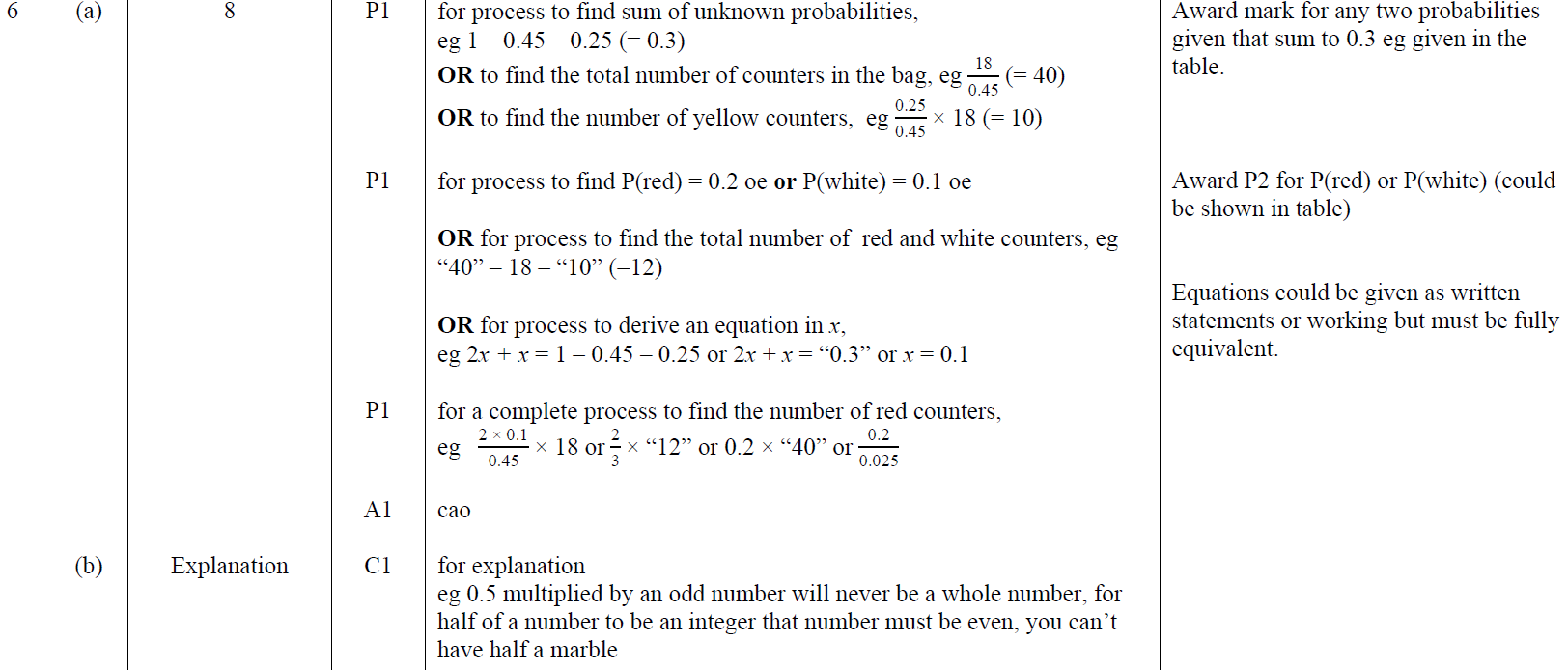 B
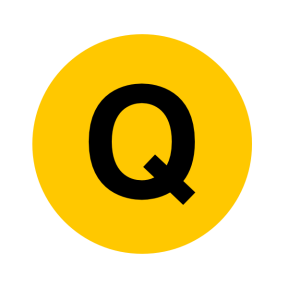 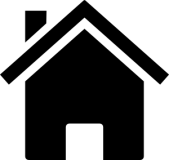 Nov 2018 2H Q16
Probability, Sets & Statistics
Basic Probability
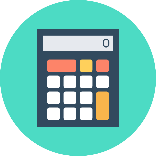 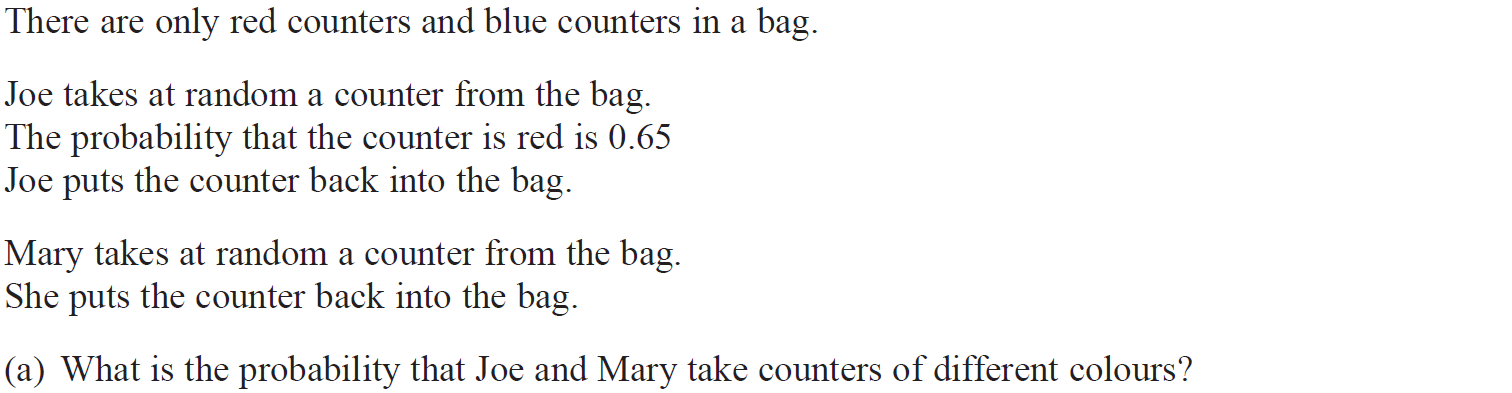 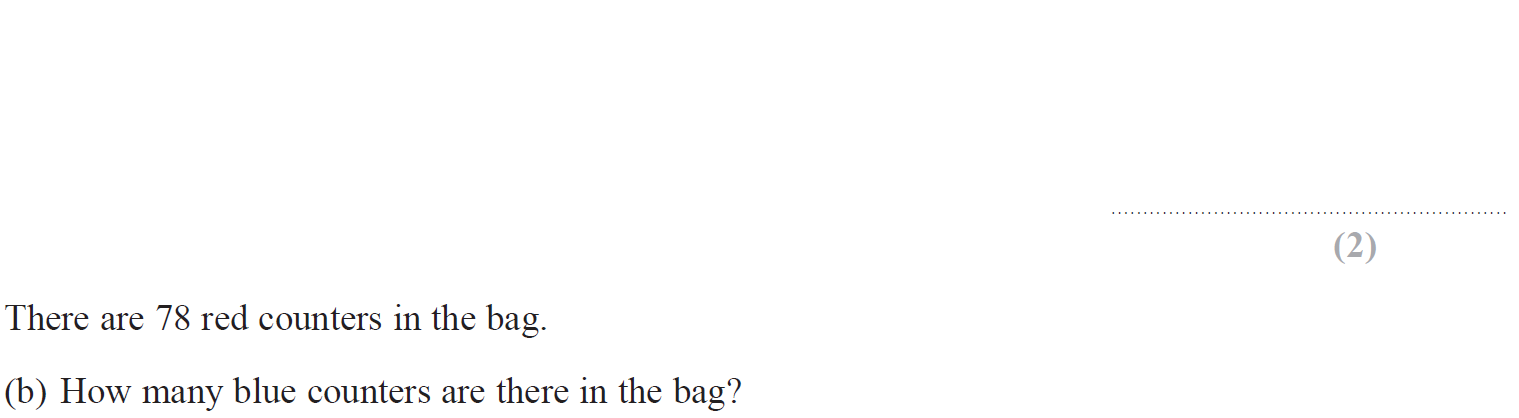 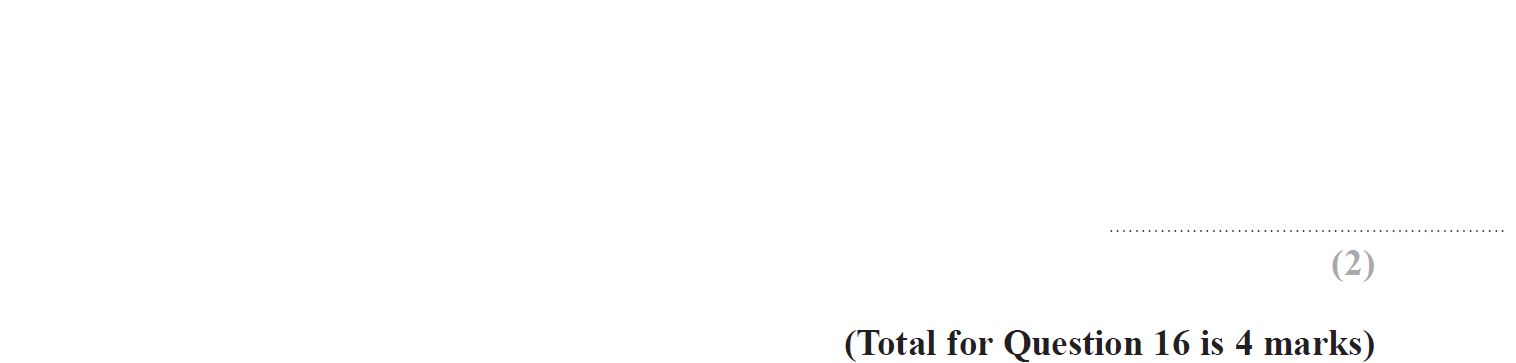 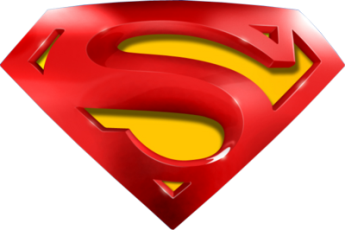 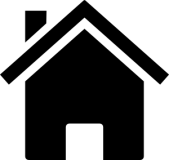 Nov 2018 2H Q16
Probability, Sets & Statistics
Basic Probability
A
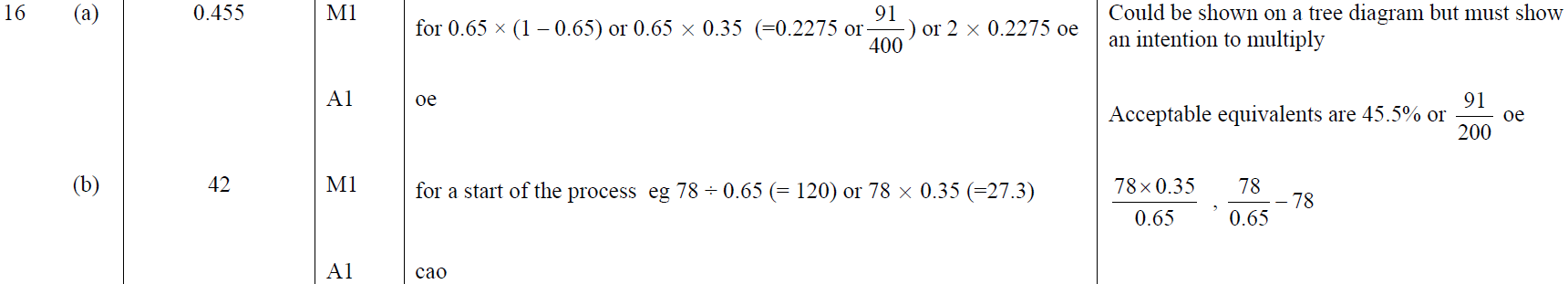 B
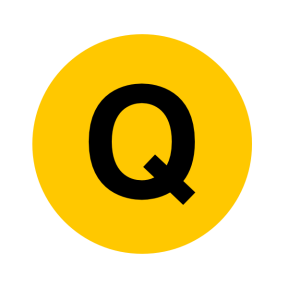 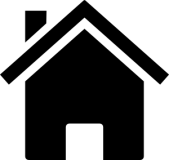 May 2019 1H Q1
Probability, Sets & Statistics
Basic Probability
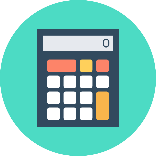 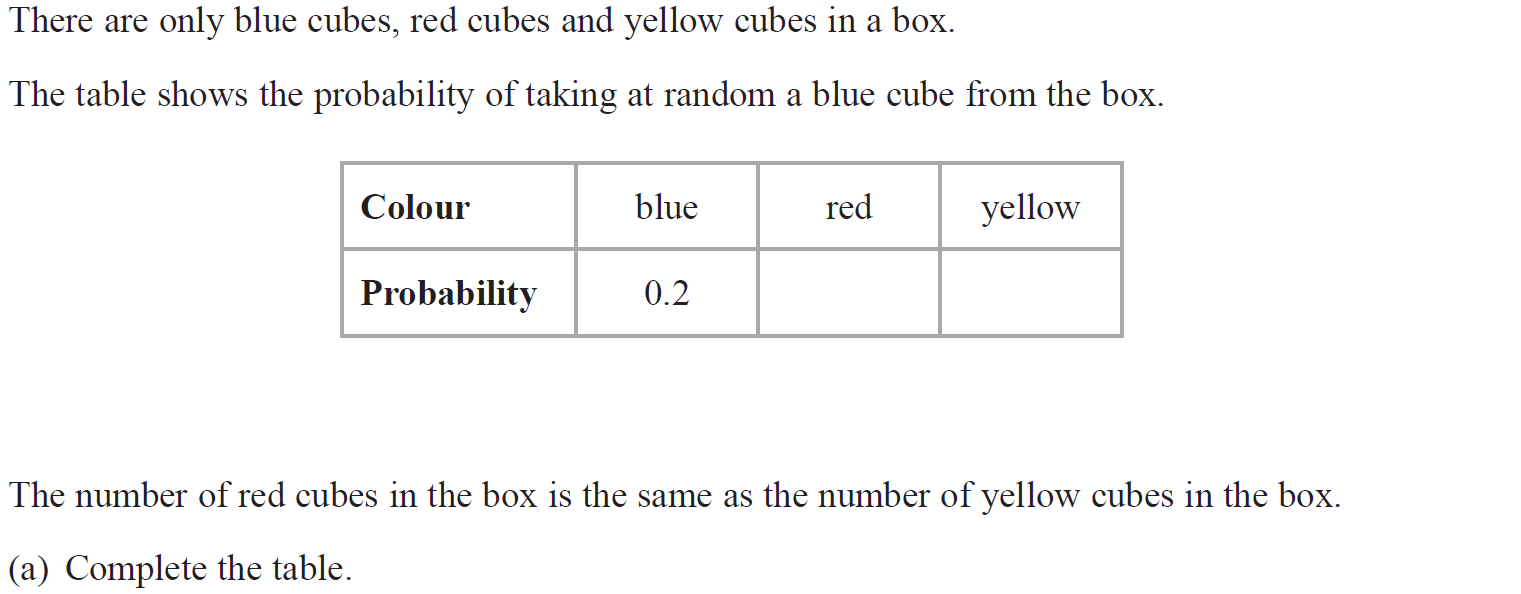 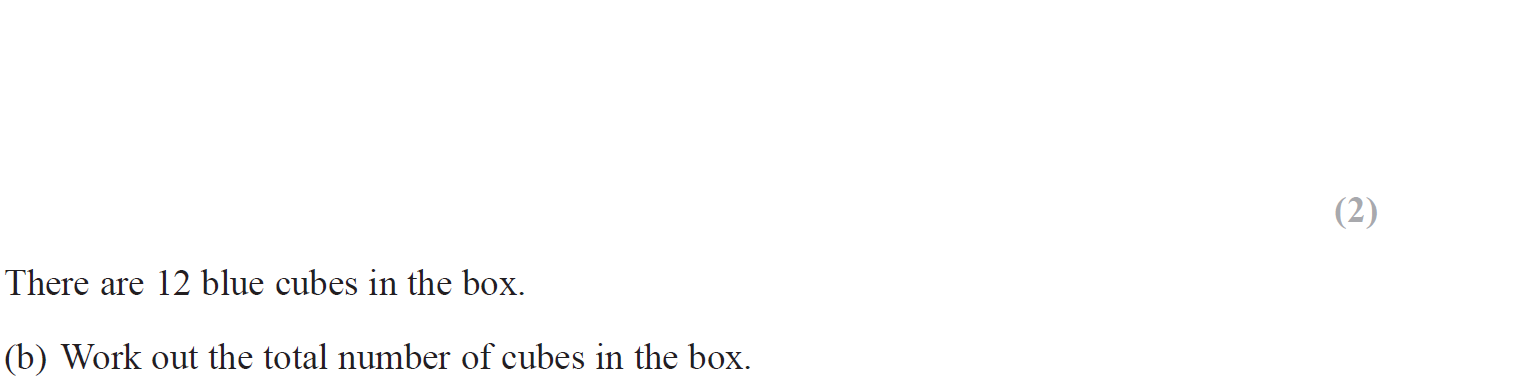 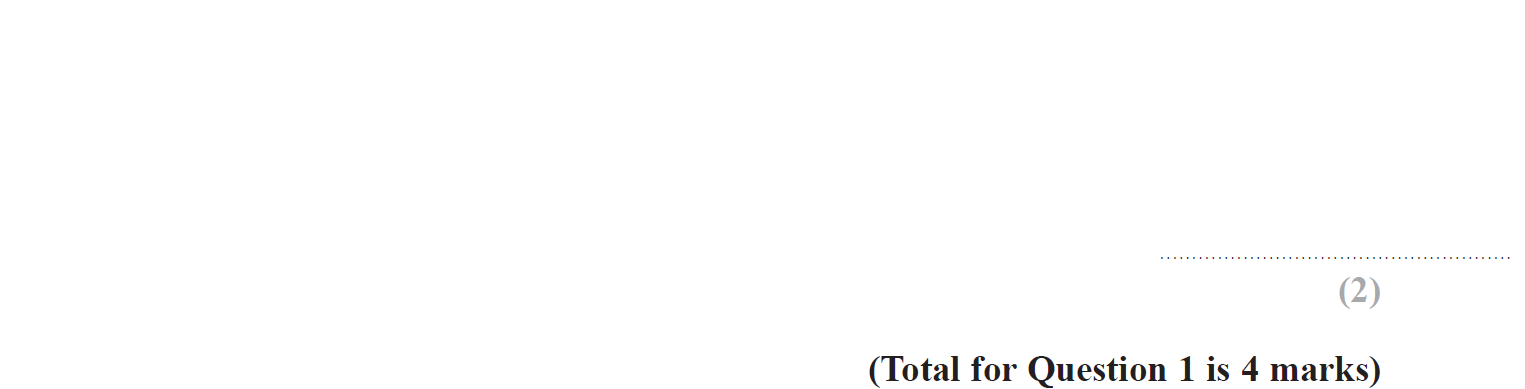 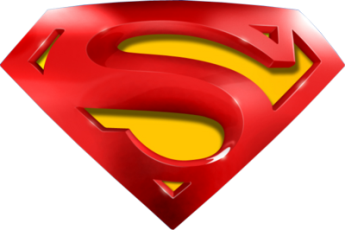 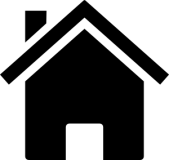 May 2019 1H Q1
Probability, Sets & Statistics
Basic Probability
A
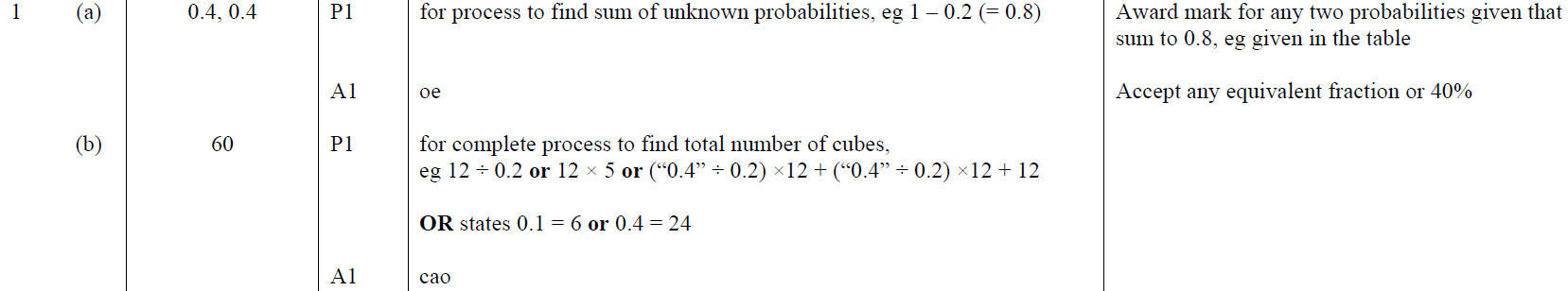 B
A SF
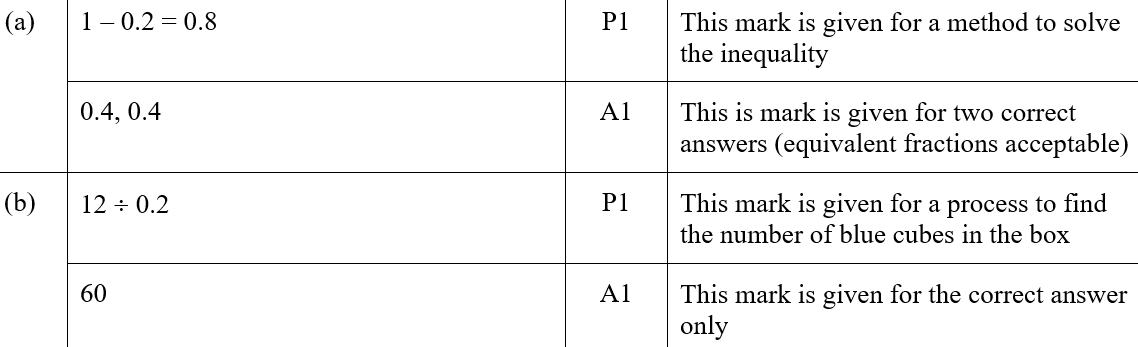 B SF
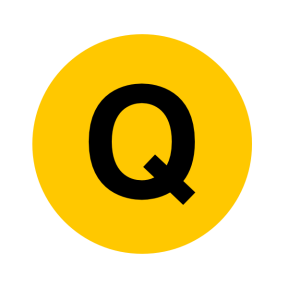 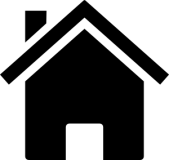 May 2019 1H Q22
Probability, Sets & Statistics
Basic Probability
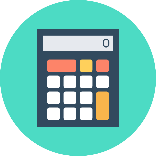 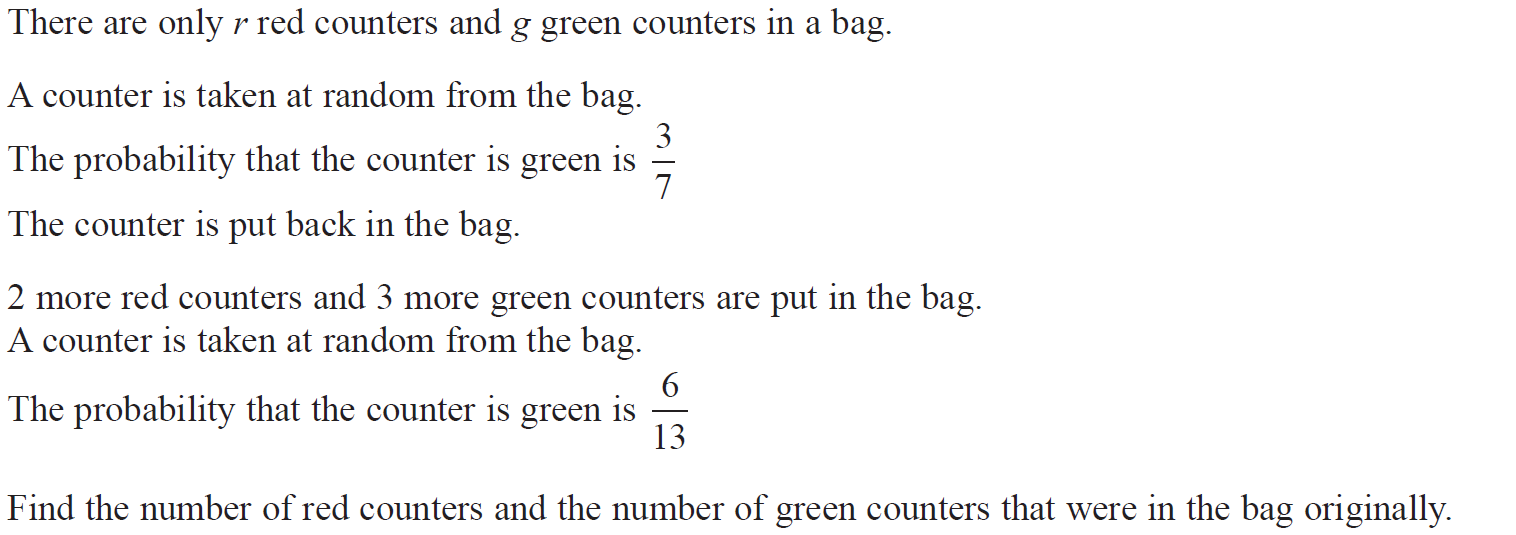 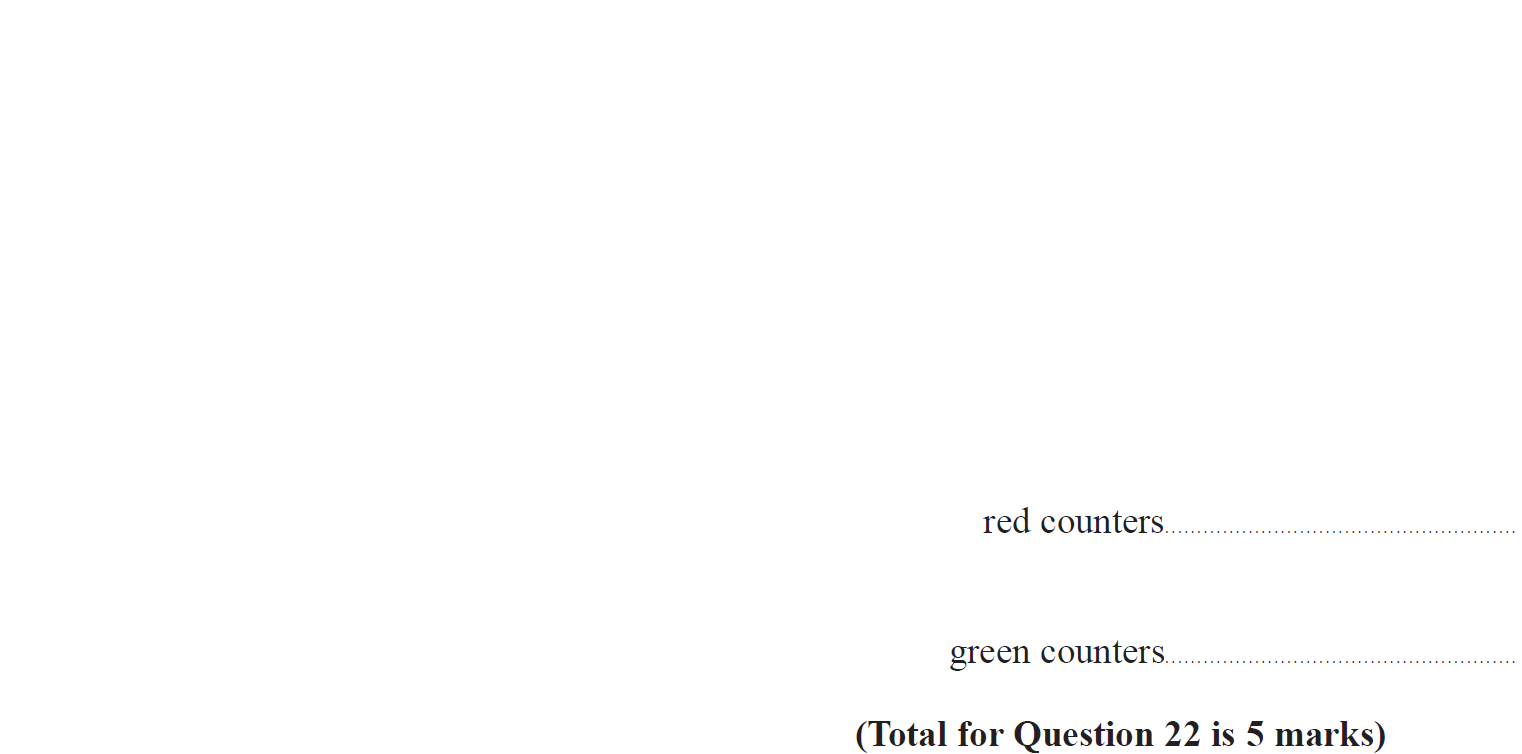 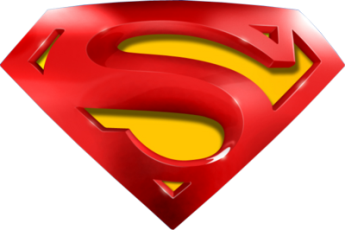 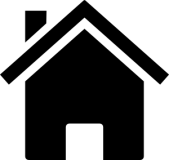 May 2019 1H Q22
Probability, Sets & Statistics
Basic Probability
A
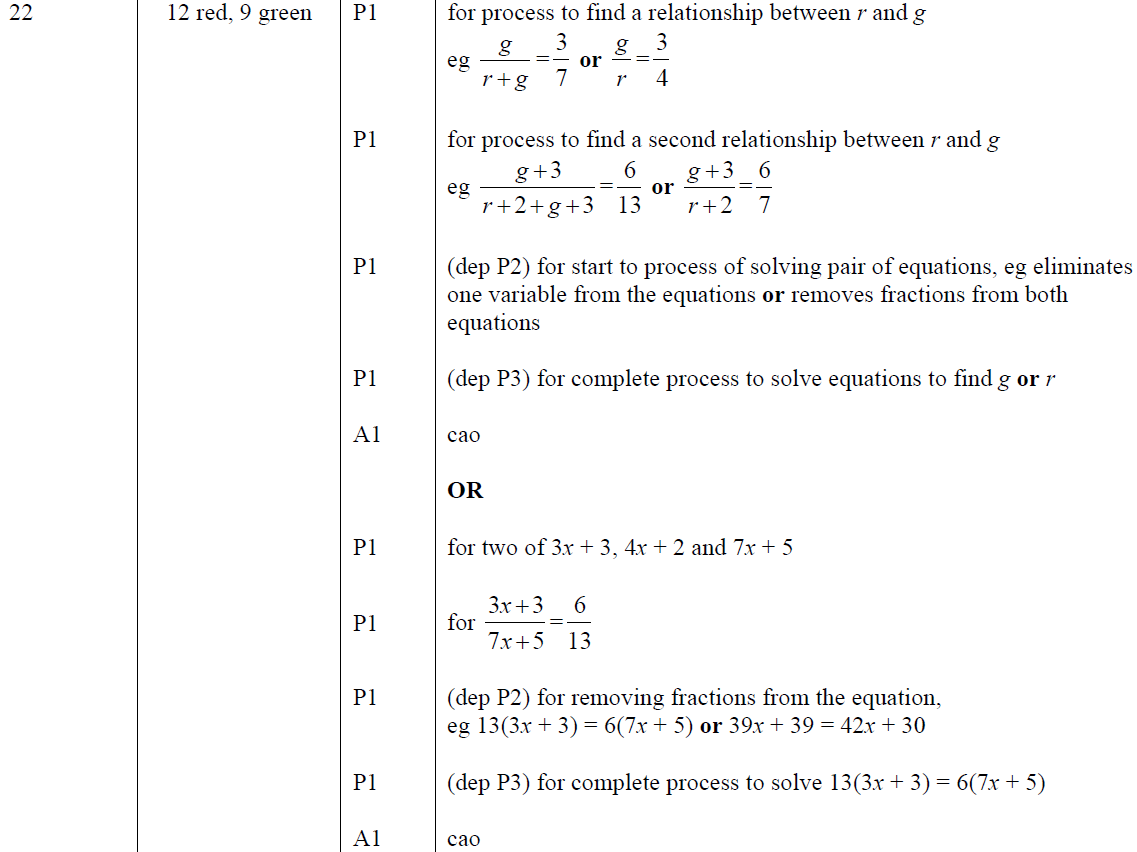 A SF
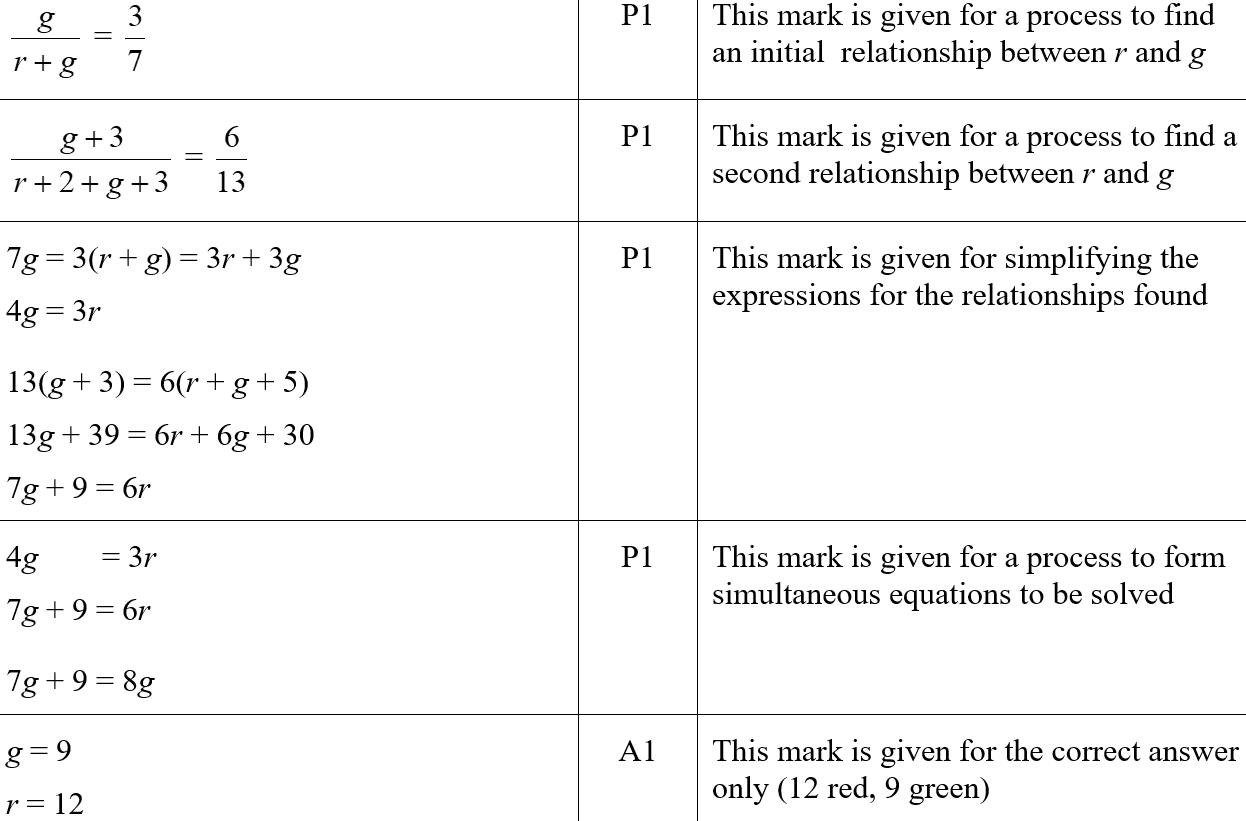 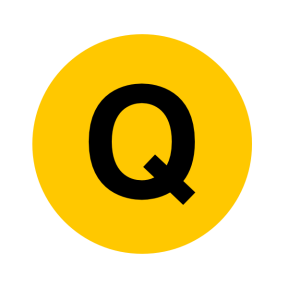 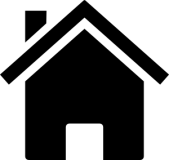 June 2019 2H Q3
Probability, Sets & Statistics
Basic Probability
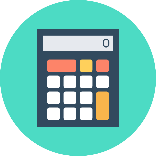 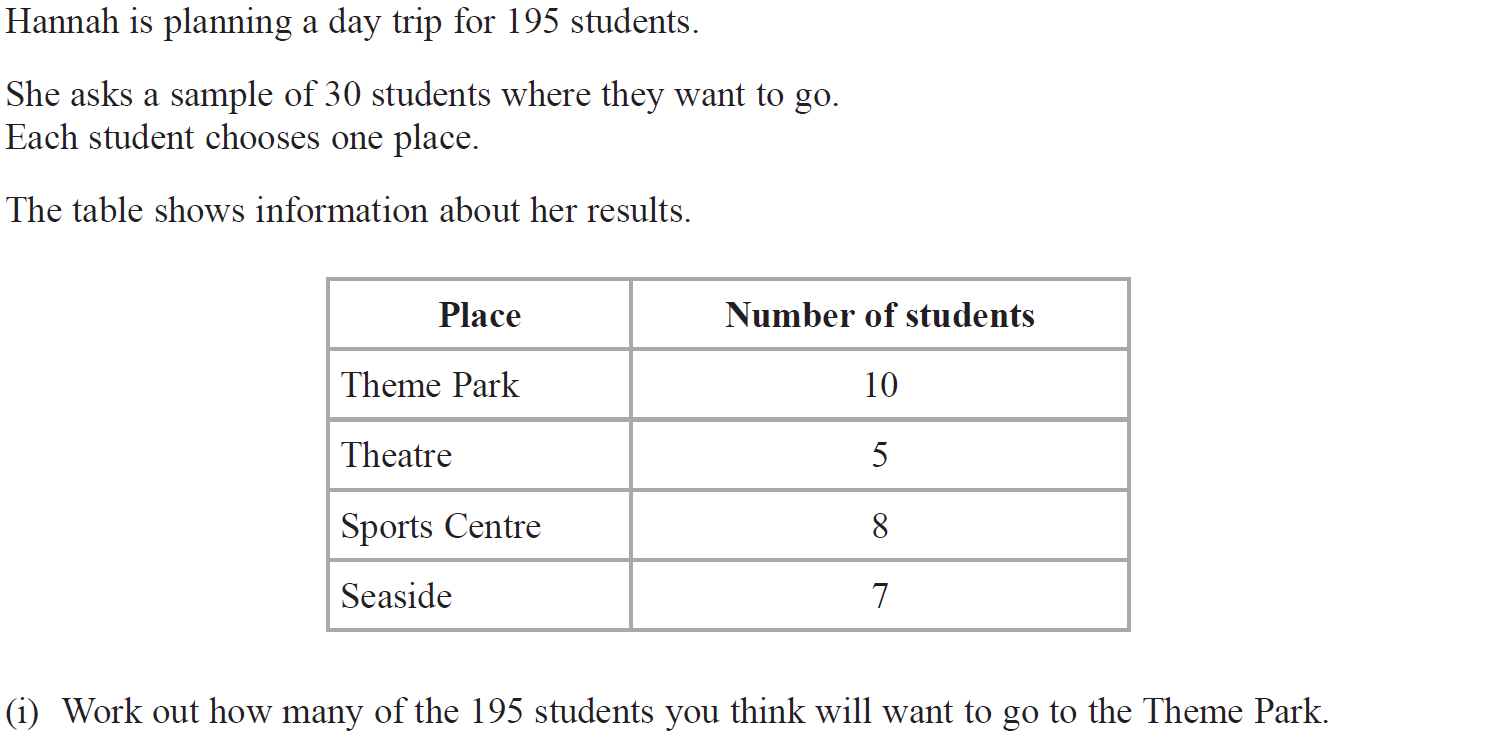 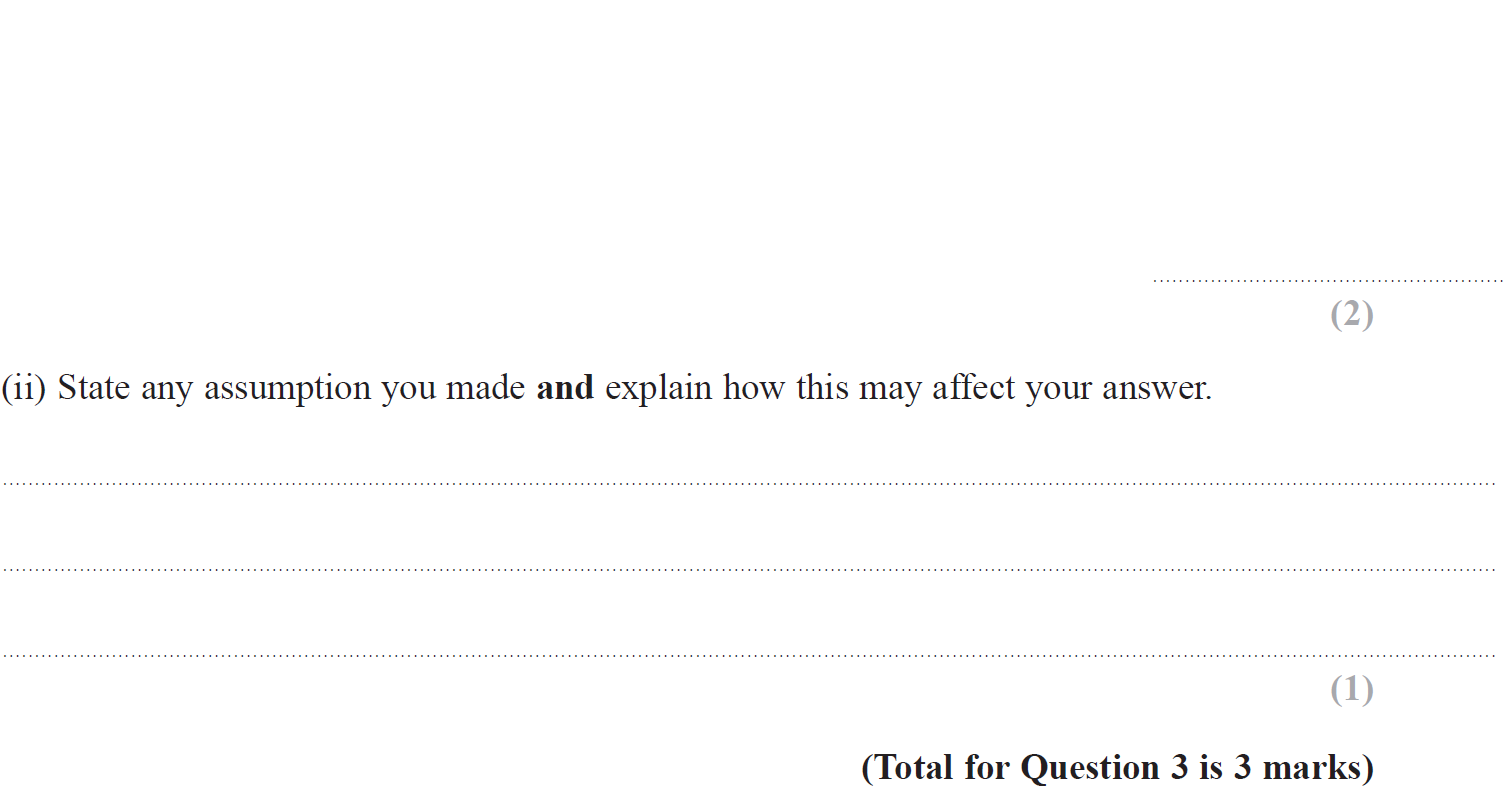 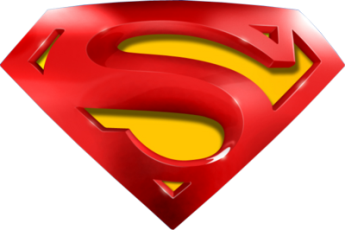 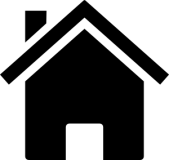 June 2019 2H Q3
Probability, Sets & Statistics
Basic Probability
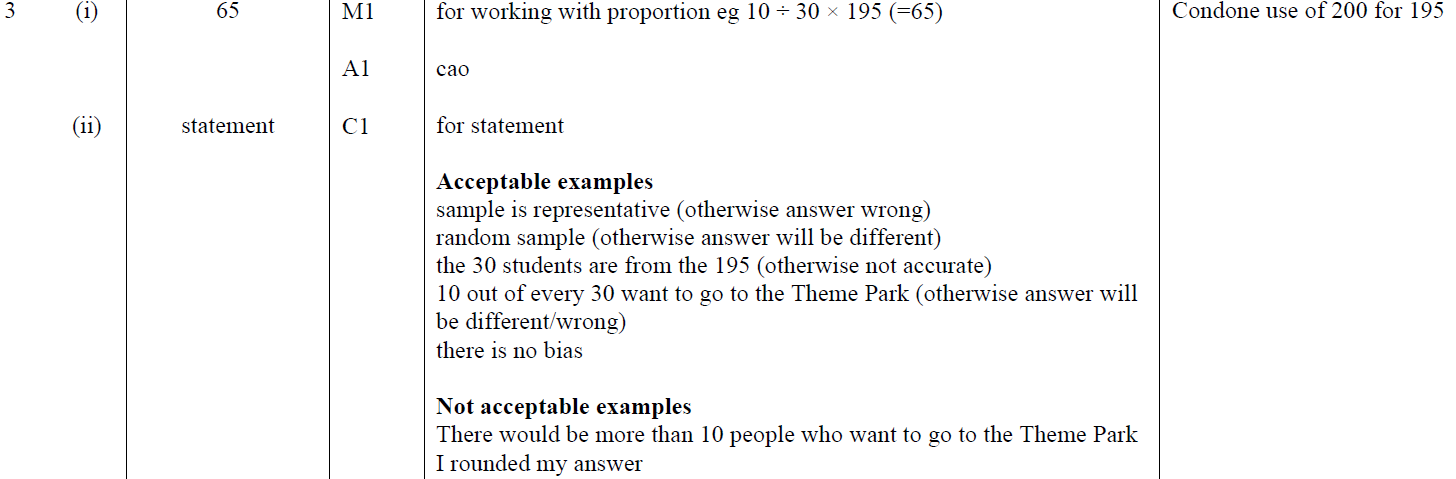 (i)
(ii)
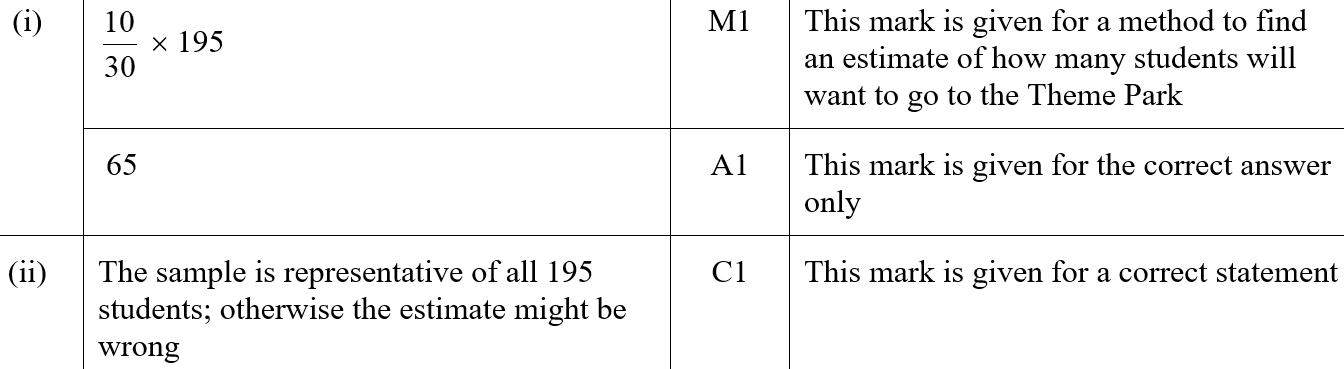 (i) SF
(ii) SF
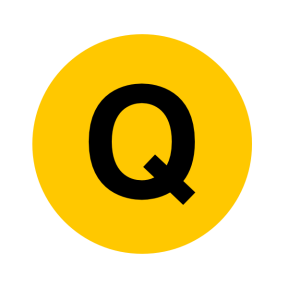 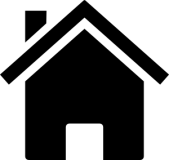 Probability, Sets & Statistics
Multiple Events
Multiple Events
SAM
1H Q24
May 2017
1H Q17
Spec 1
1H Q21
May 2017
2H Q21
Spec 1
3H Q18
Nov 2017
3H Q8
Spec 2
1H Q3
Nov 2018
1H Q22
Spec 2
1H Q16
Nov 2018
2H Q16
Spec 2
3H Q21
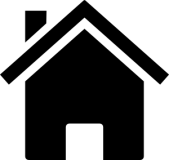 Algebraic modelling
See also:
Tree Diagrams
SAM 1H Q24
Probability, Sets & Statistics
Multiple Events
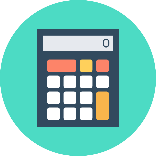 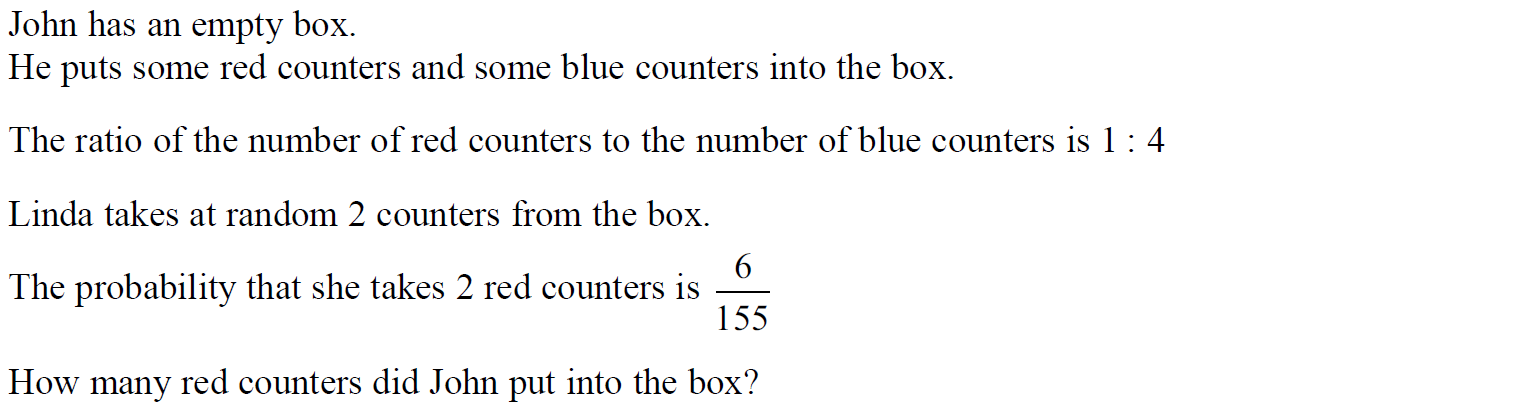 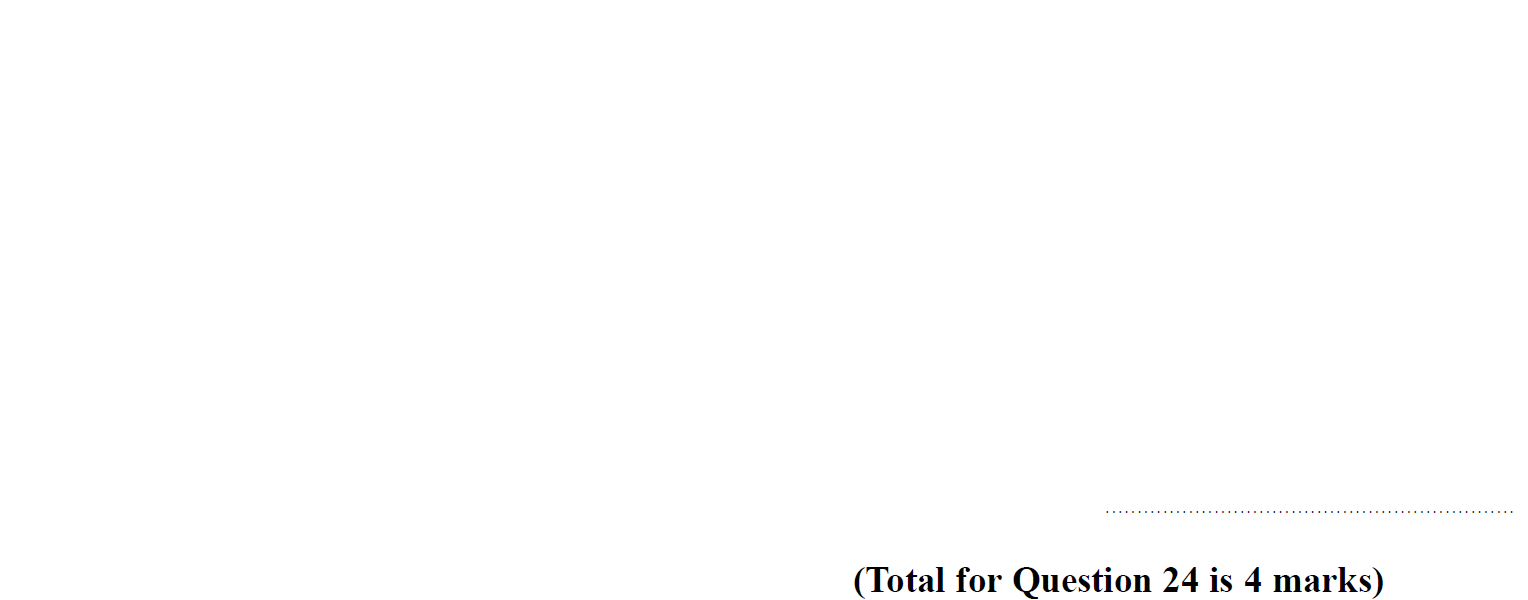 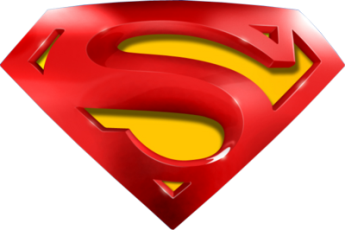 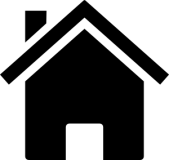 SAM 1H Q24
Probability, Sets & Statistics
Multiple Events
A
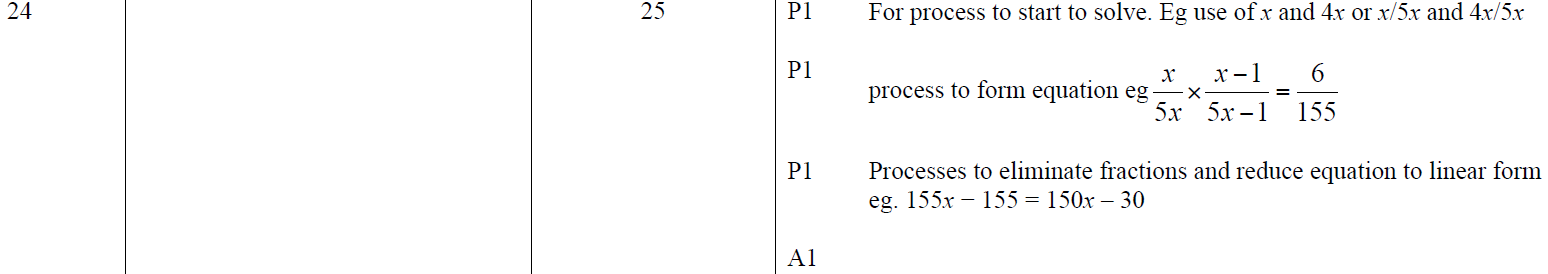 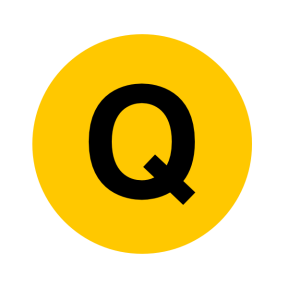 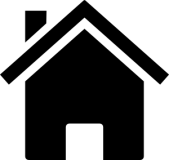 Specimen Set 1 1H Q21
Probability, Sets & Statistics
Multiple Events
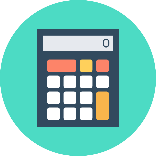 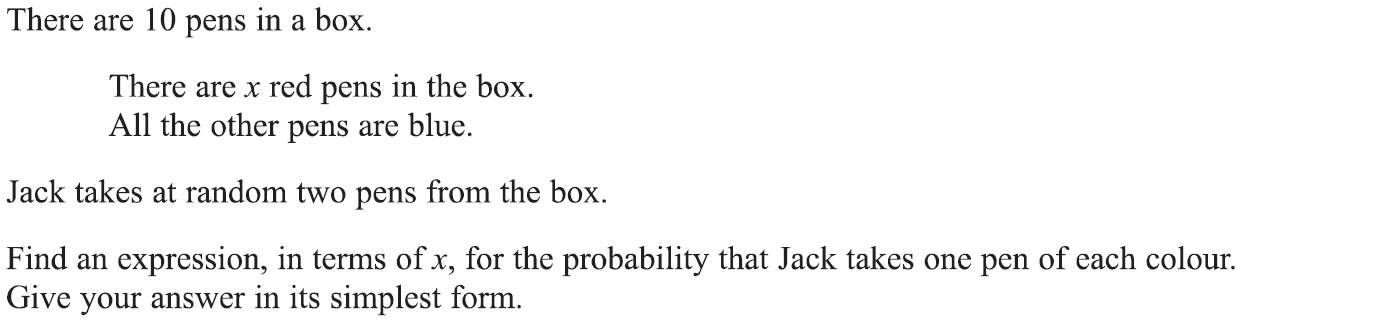 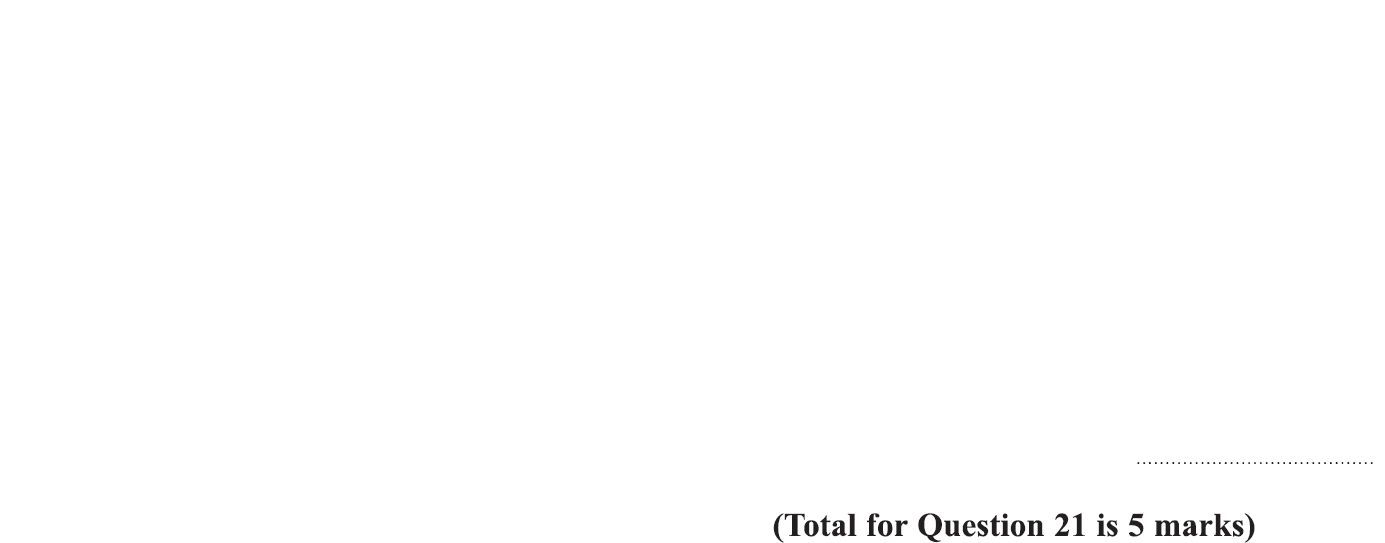 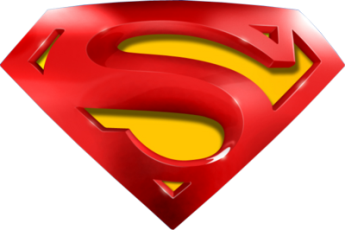 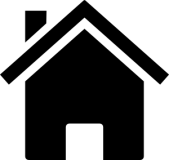 Specimen Set 1 1H Q21
Probability, Sets & Statistics
Multiple Events
A
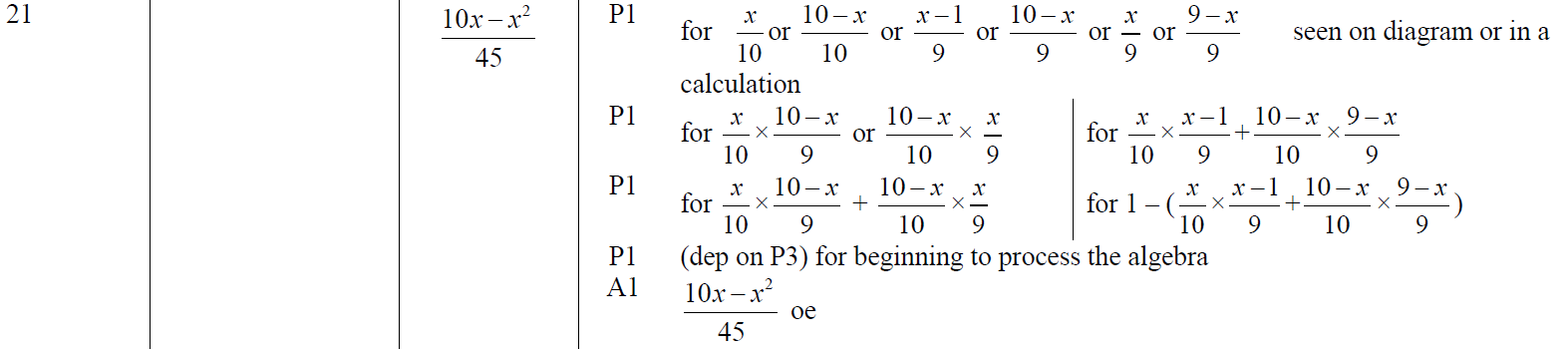 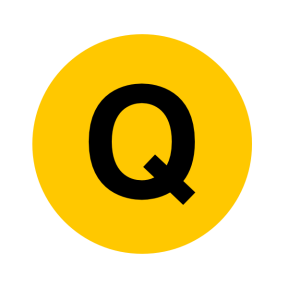 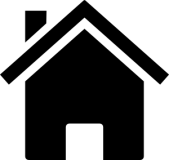 Specimen Set 1 3H Q18
Probability, Sets & Statistics
Multiple Events
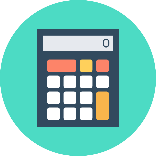 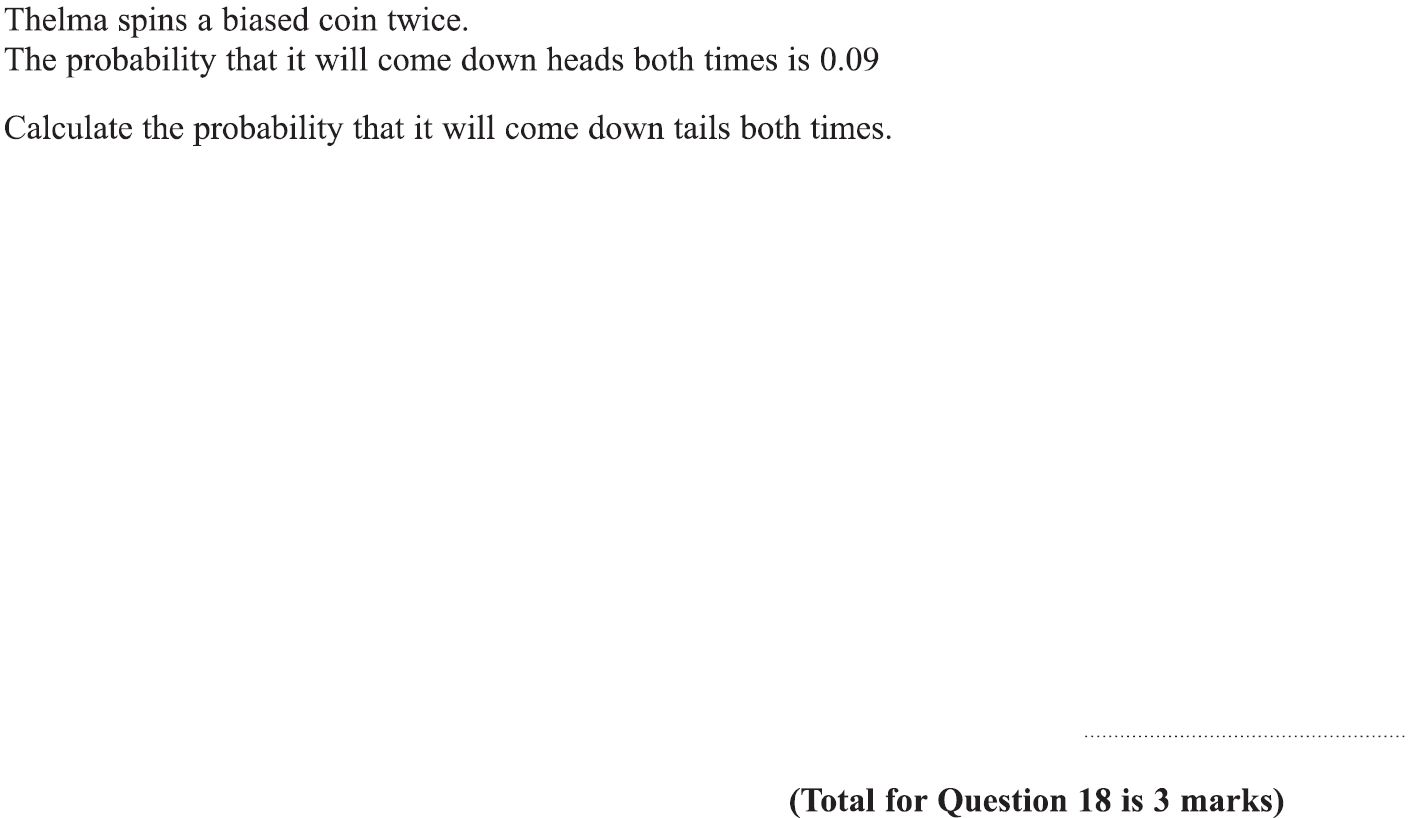 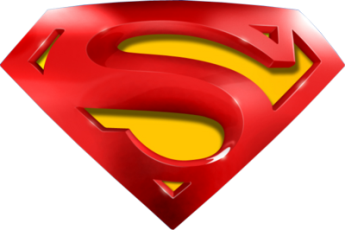 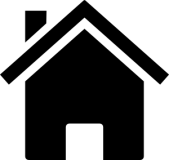 Specimen Set 1 3H Q18
Probability, Sets & Statistics
Multiple Events
A
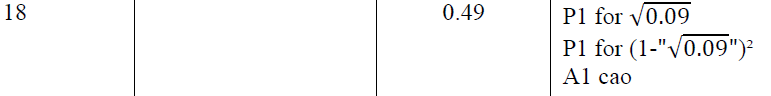 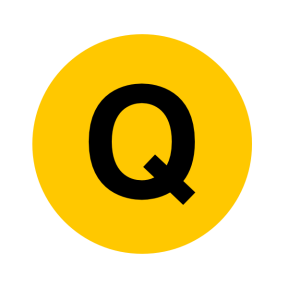 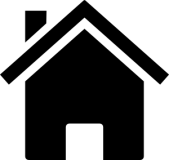 Specimen Set 2 1H Q3
Probability, Sets & Statistics
Multiple Events
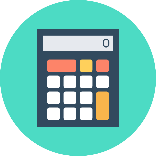 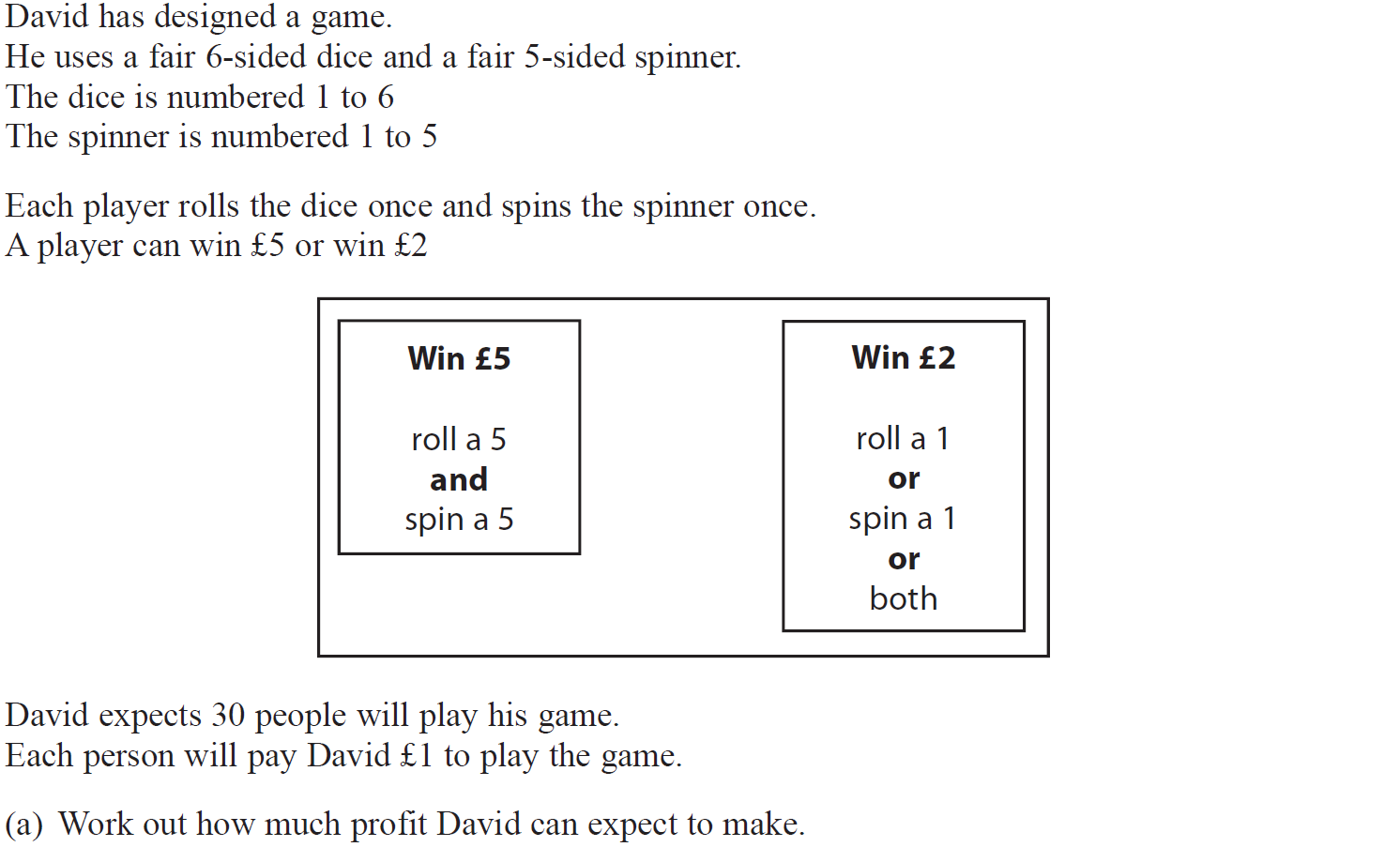 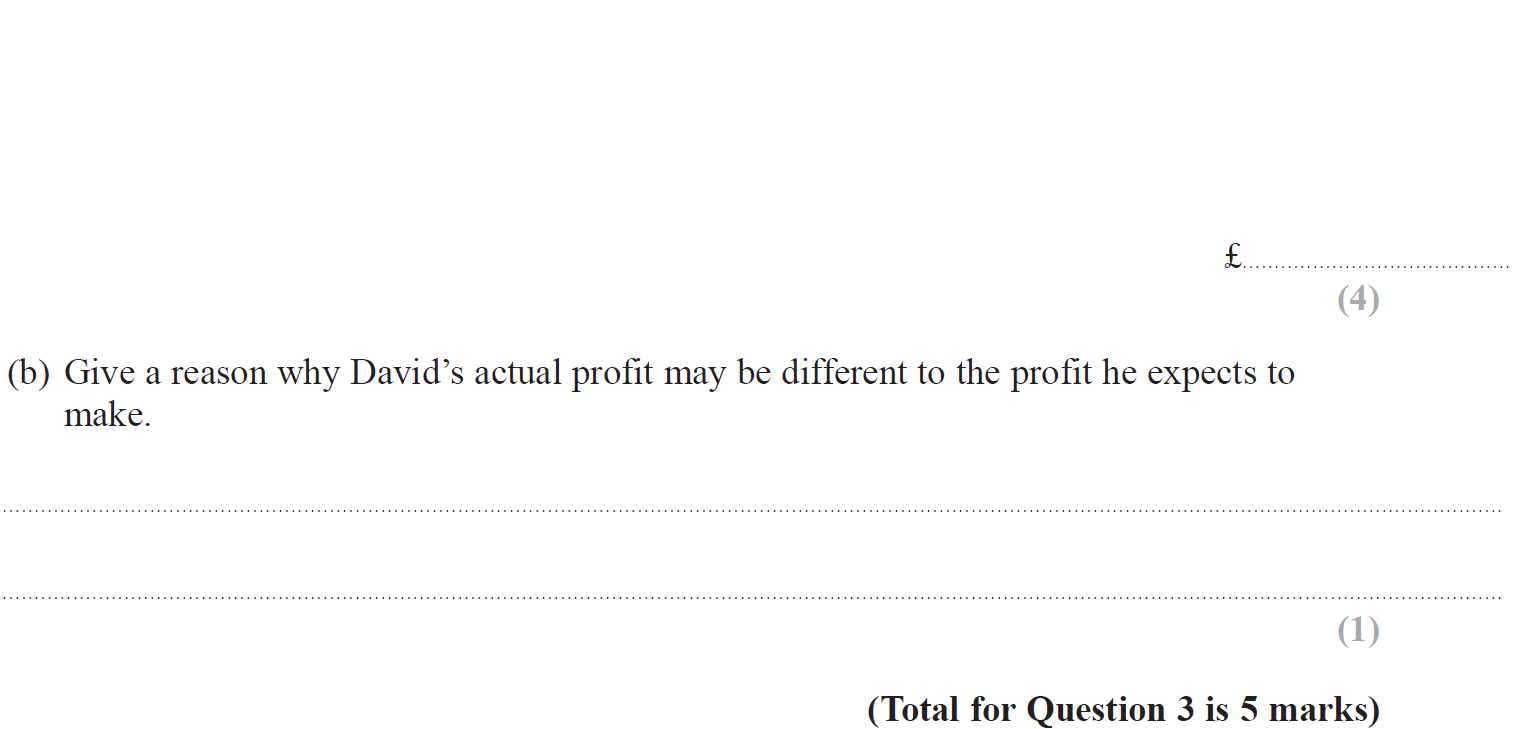 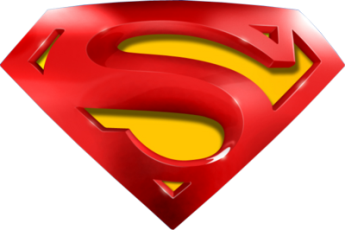 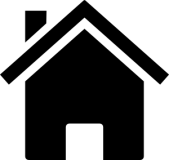 Specimen Set 2 1H Q3
Probability, Sets & Statistics
Multiple Events
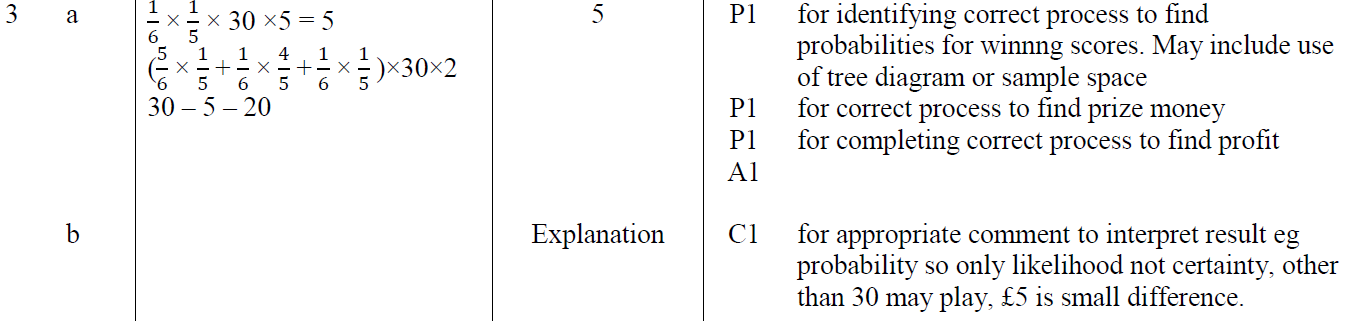 A
B
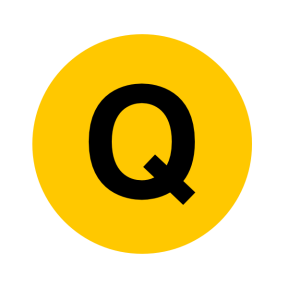 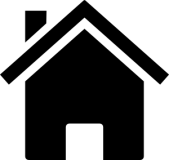 Specimen Set 2 1H Q16
Probability, Sets & Statistics
Multiple Events
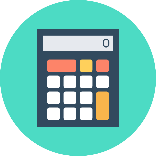 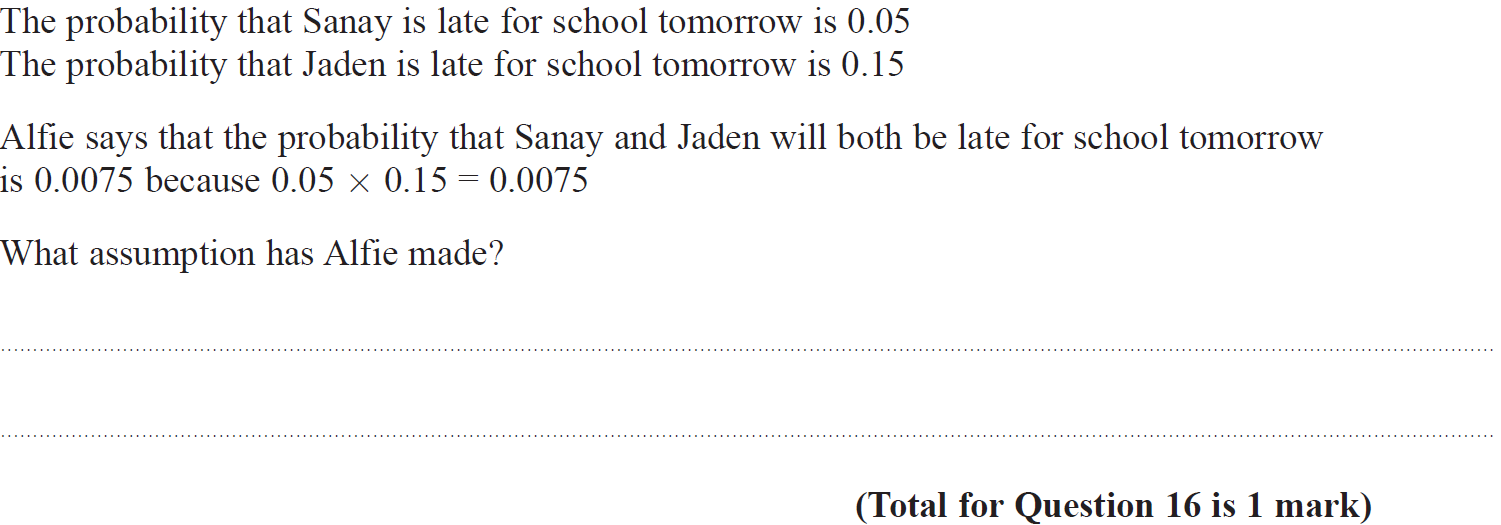 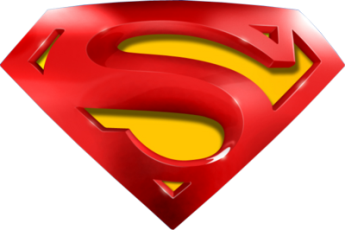 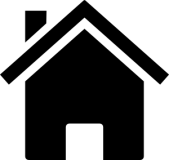 Specimen Set 2 1H Q16
Probability, Sets & Statistics
Multiple Events
A
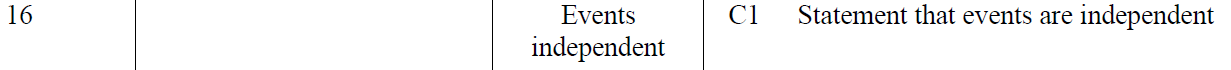 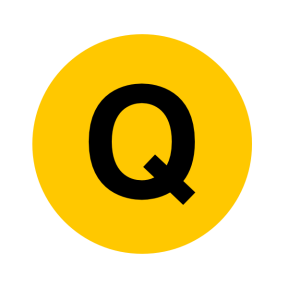 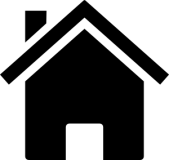 Specimen Set 2 3H Q22
Probability, Sets & Statistics
Multiple Events
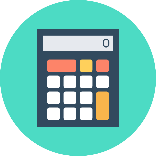 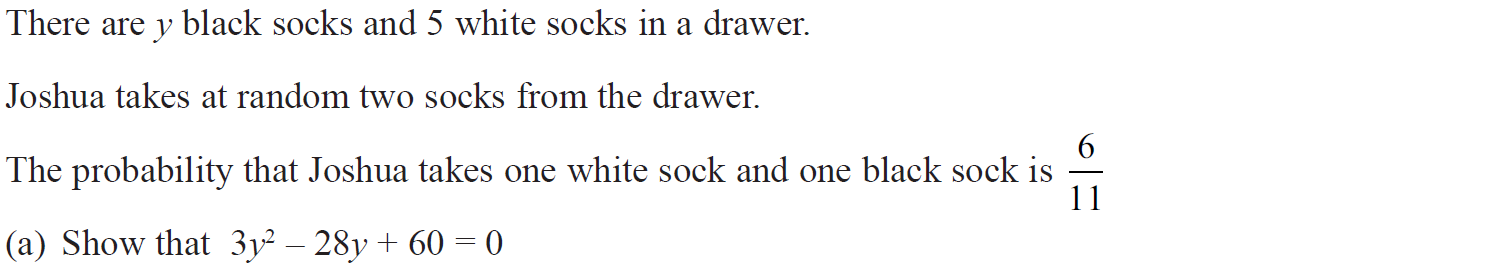 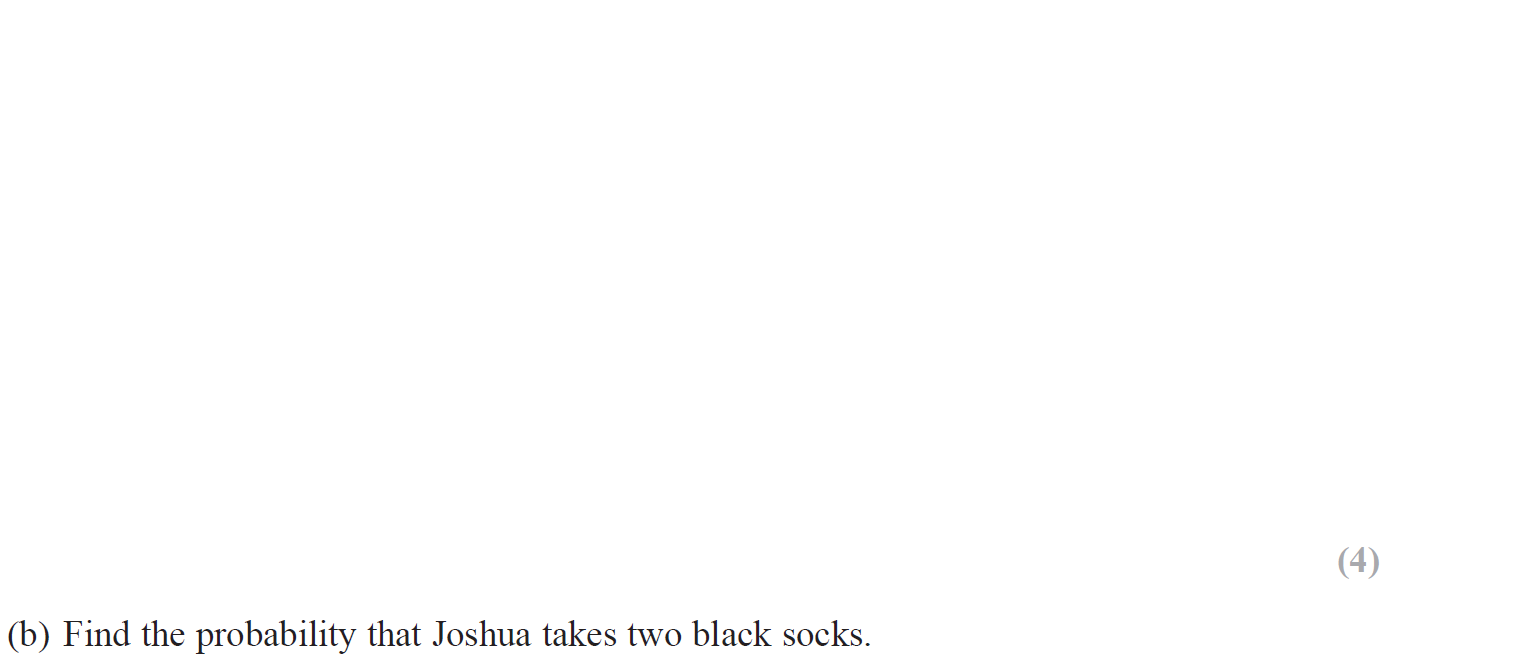 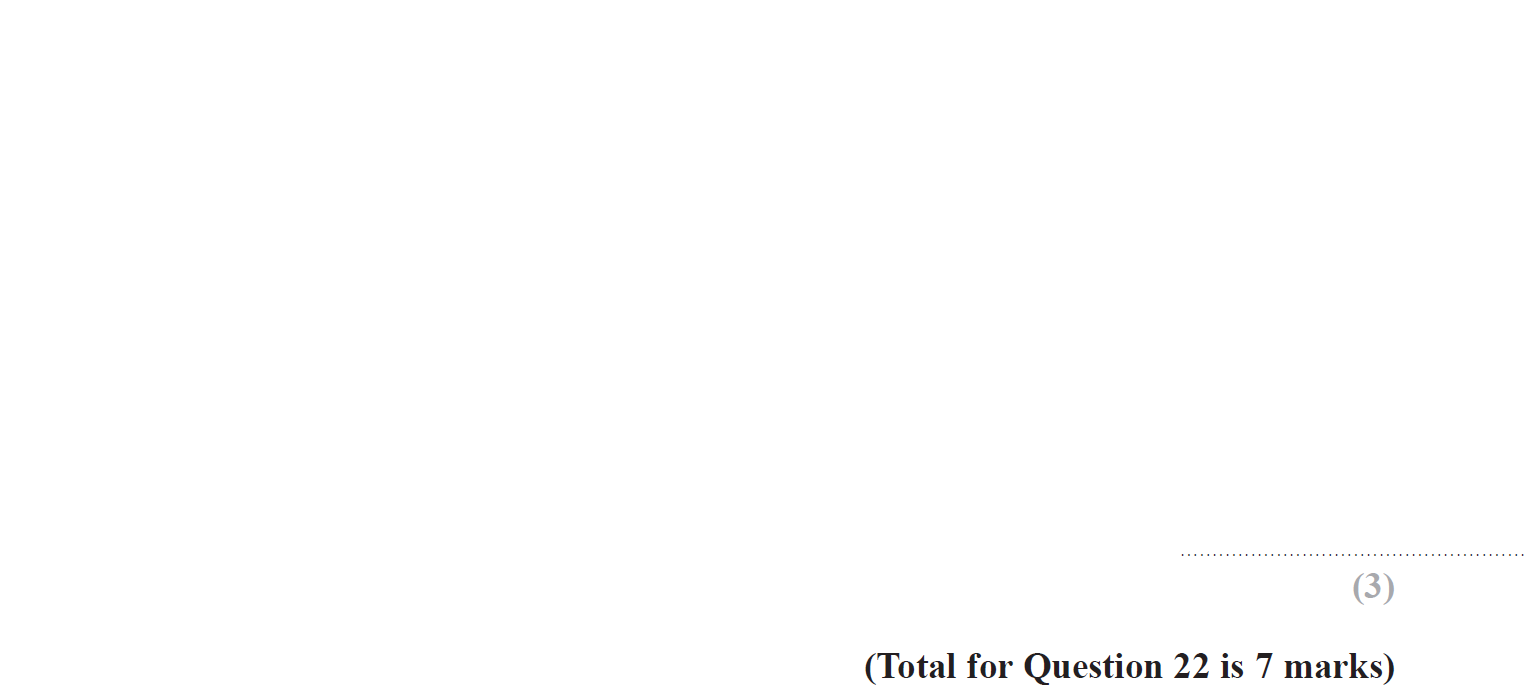 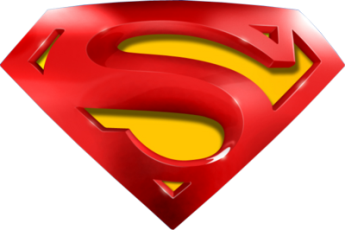 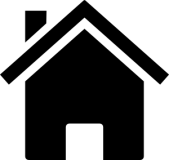 Specimen Set 2 3H Q22
Probability, Sets & Statistics
Multiple Events
A
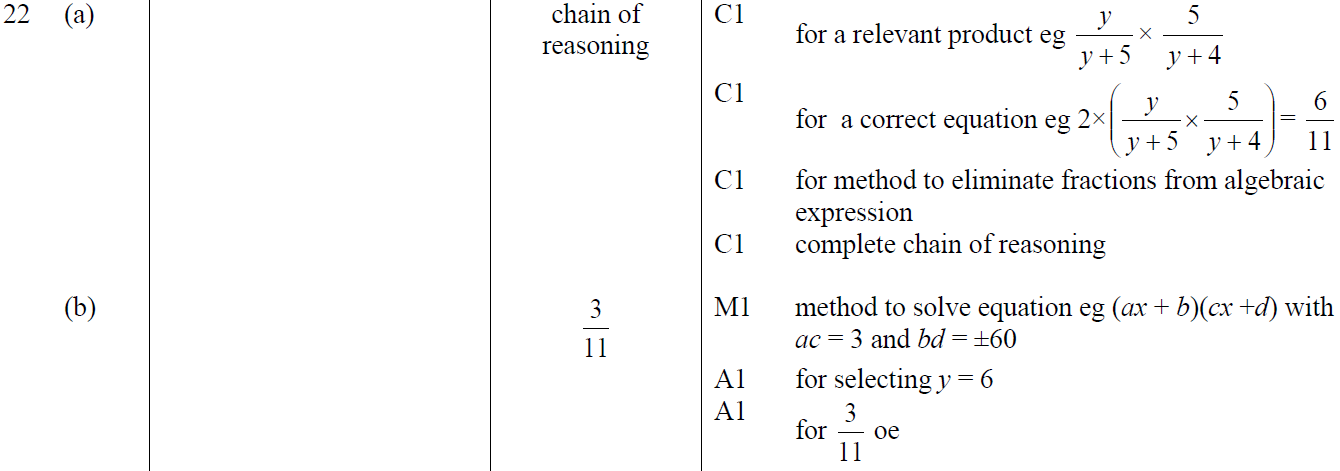 B
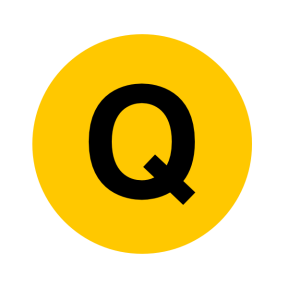 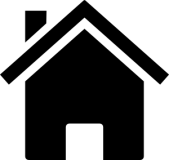 May 2017 1H Q17
Probability, Sets & Statistics
Multiple Events
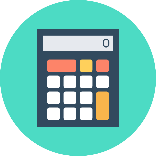 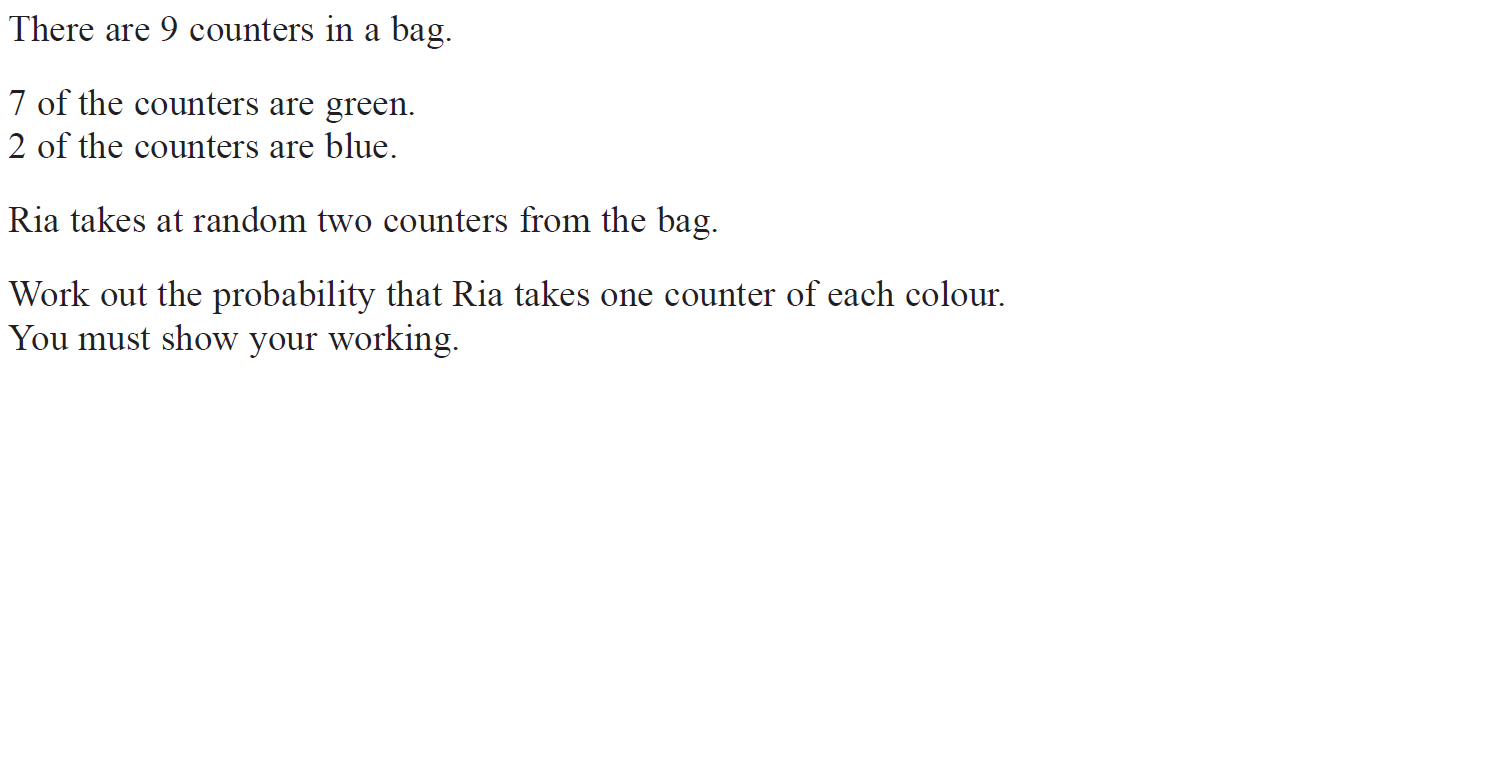 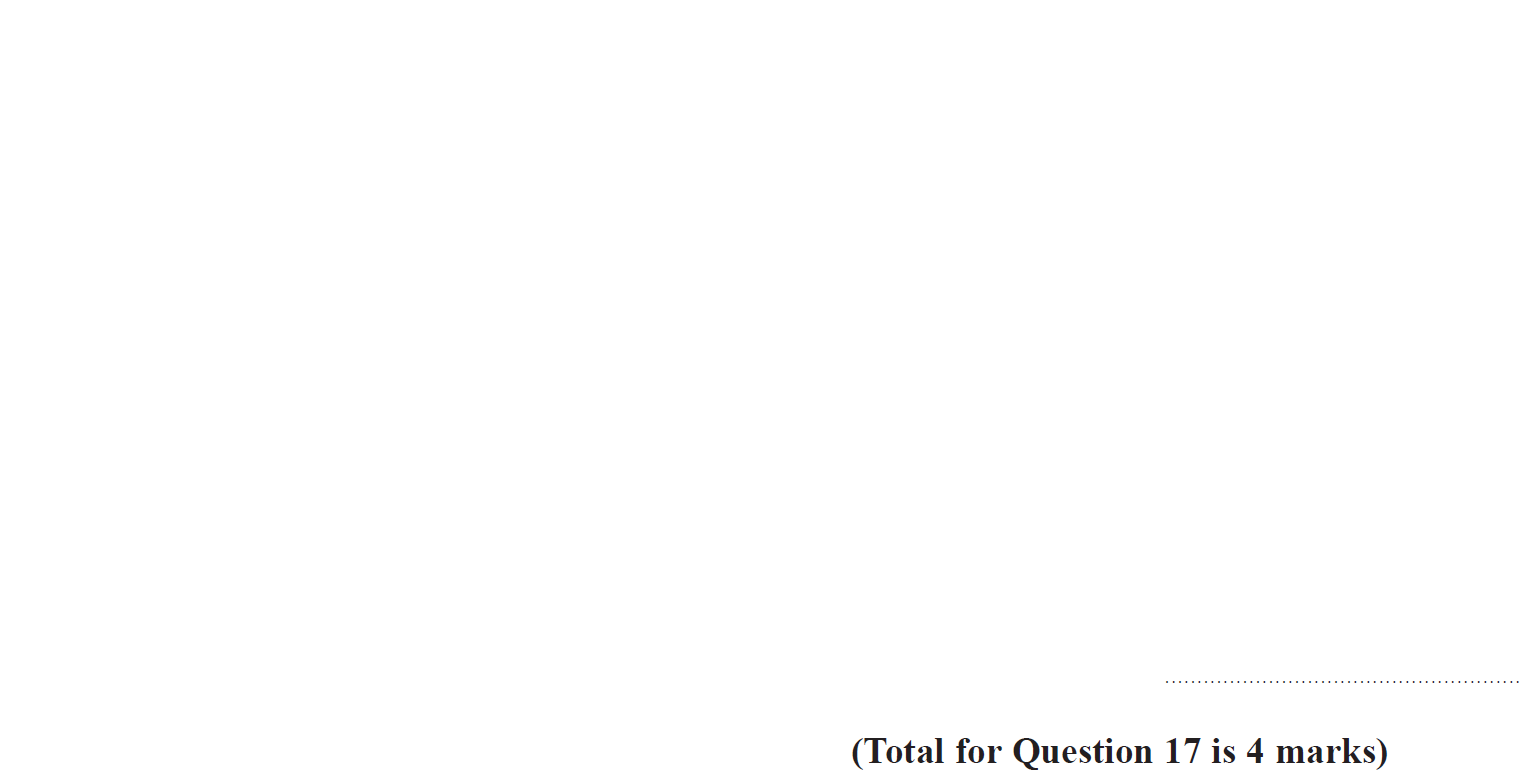 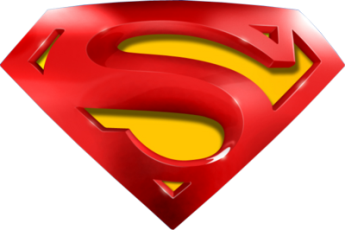 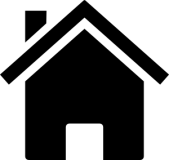 May 2017 1H Q17
Probability, Sets & Statistics
Multiple Events
A
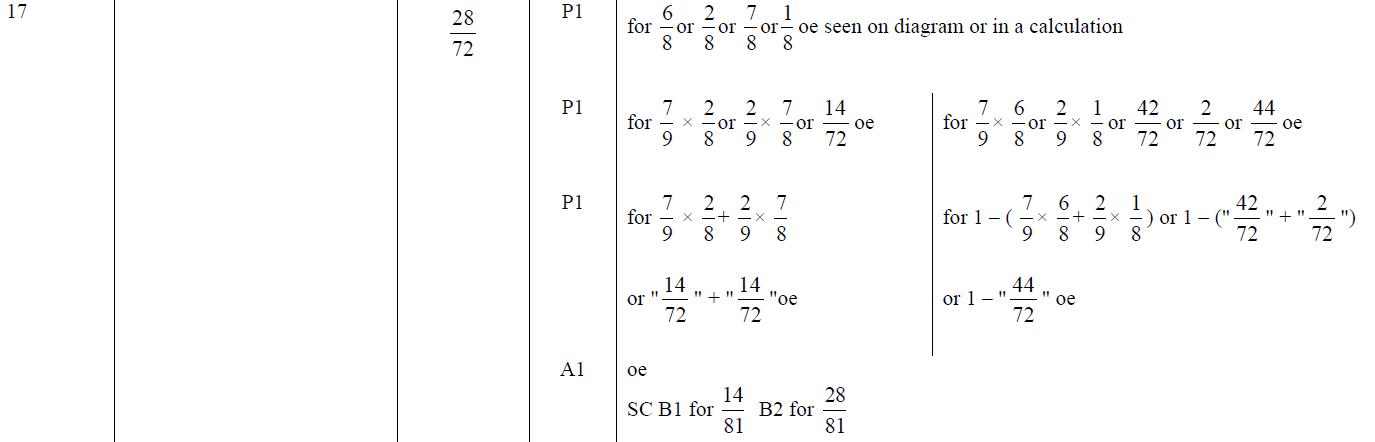 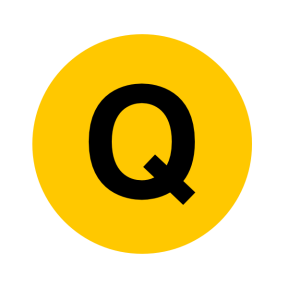 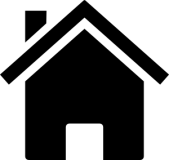 Nov 2017 2H Q21
Probability, Sets & Statistics
Multiple Events
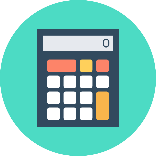 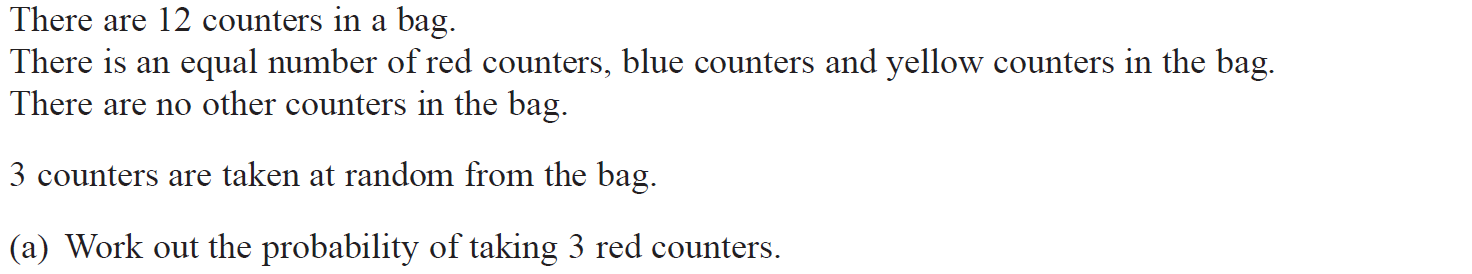 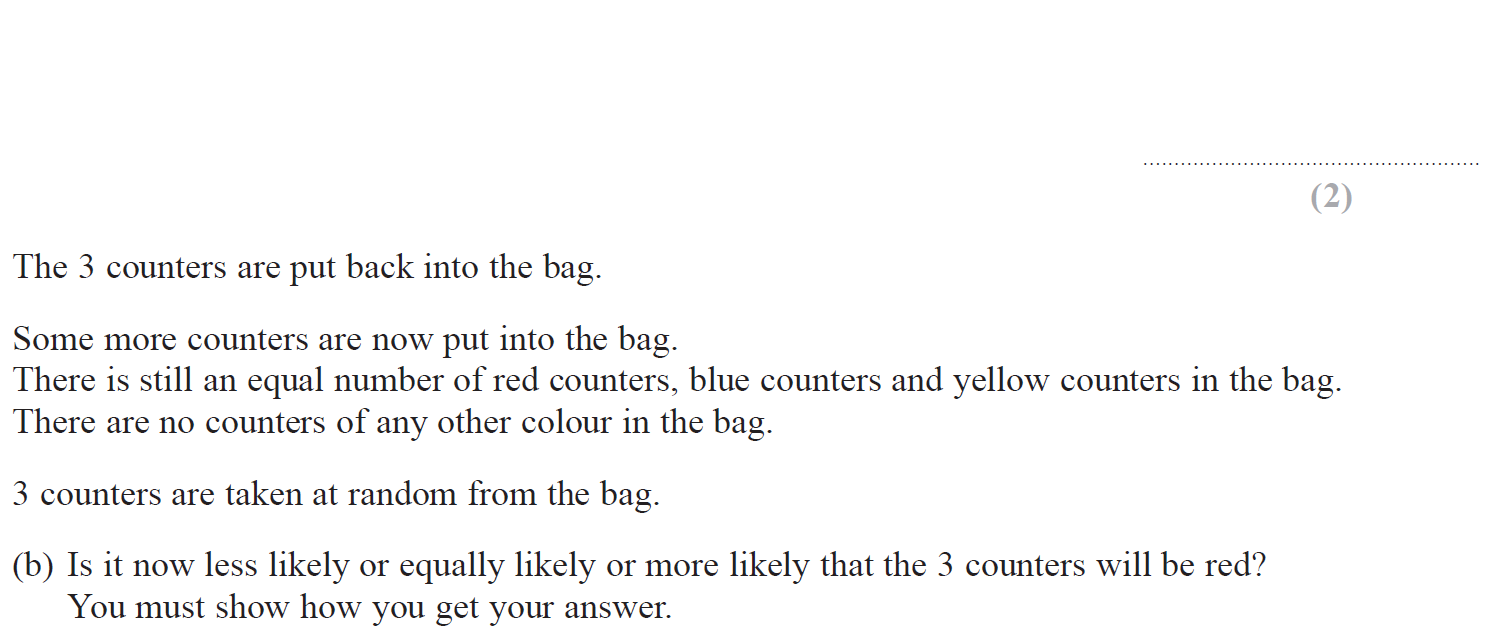 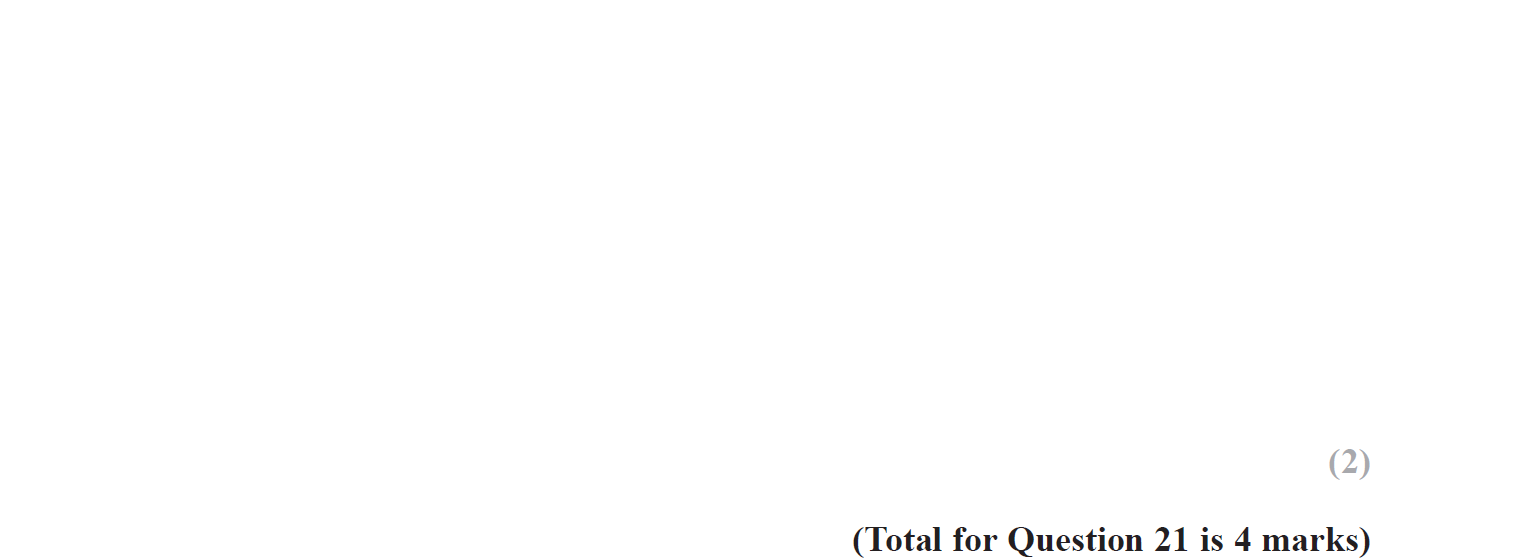 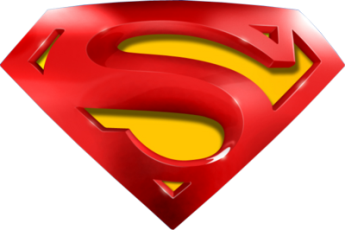 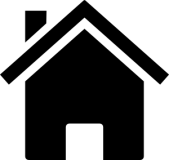 Nov 2017 2H Q21
Probability, Sets & Statistics
Multiple Events
A
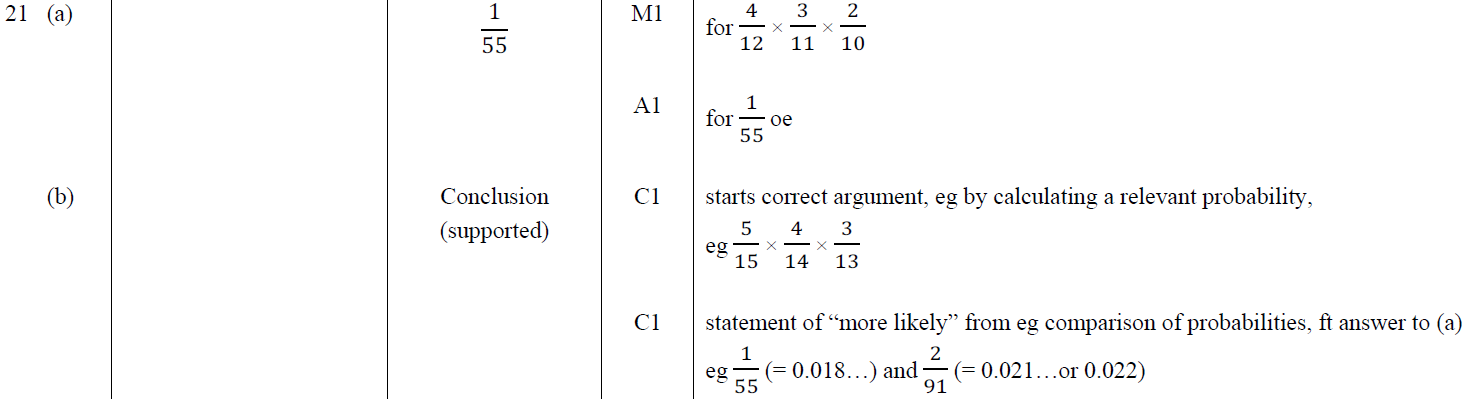 B
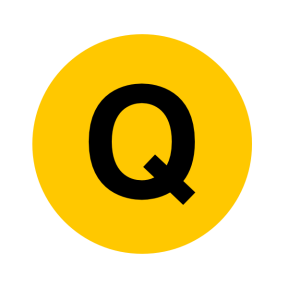 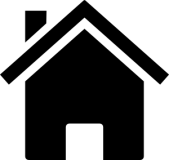 Nov 2017 3H Q8
Probability, Sets & Statistics
Multiple Events
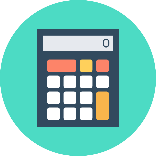 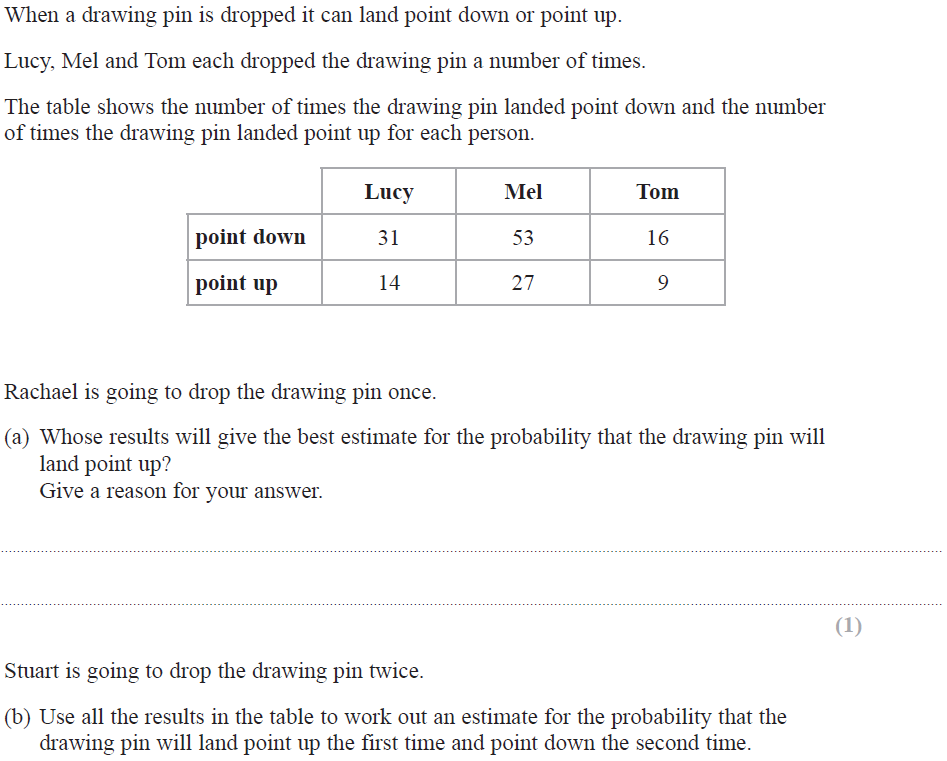 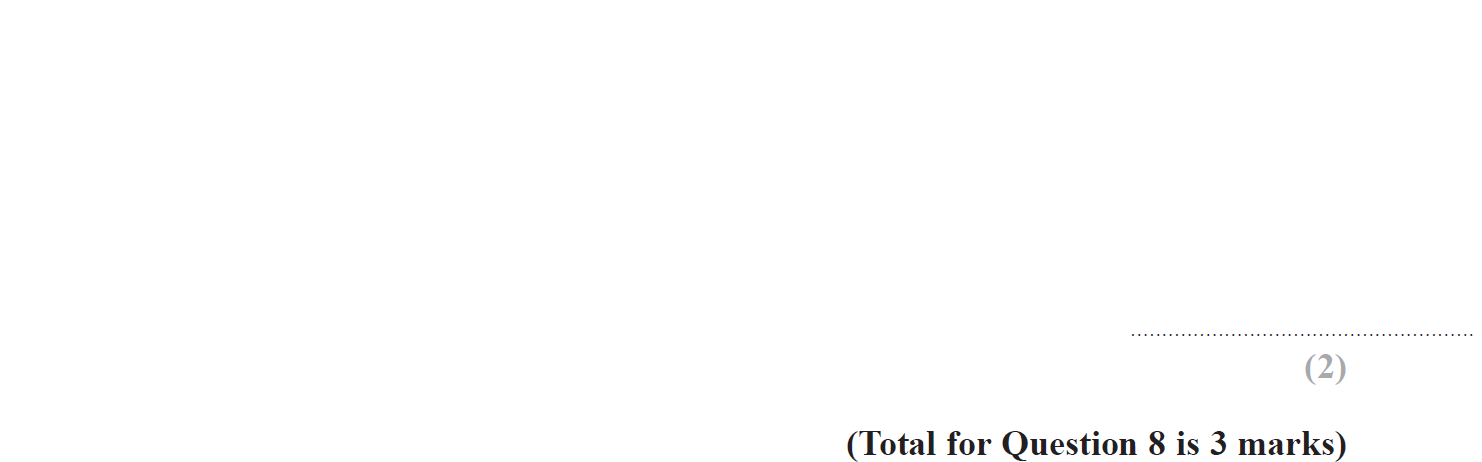 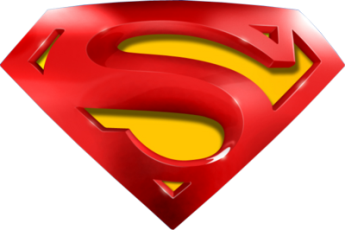 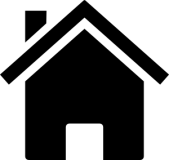 Nov 2017 3H Q8
Probability, Sets & Statistics
Multiple Events
A
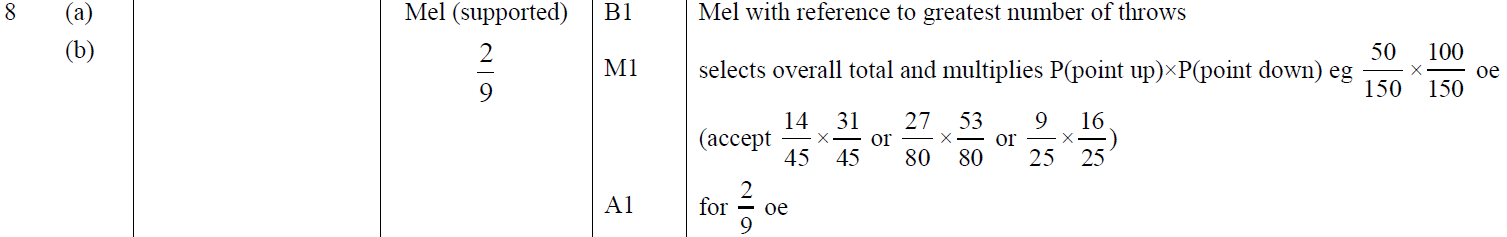 B
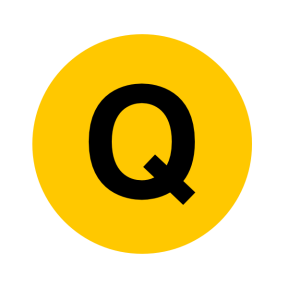 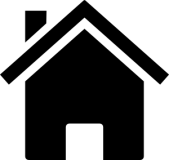 Nov 2018 1H Q22
Probability, Sets & Statistics
Multiple Events
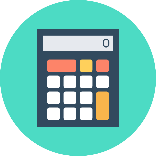 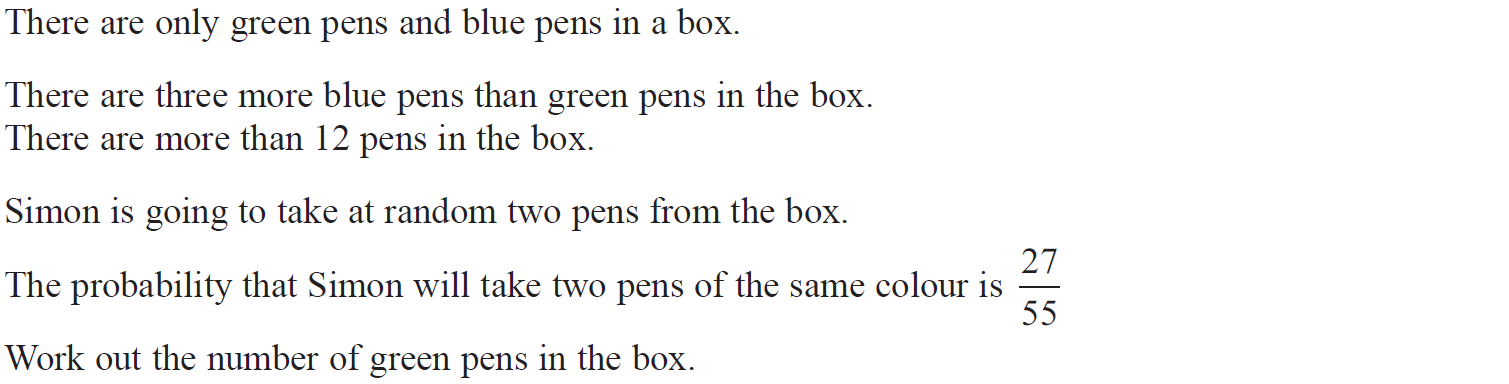 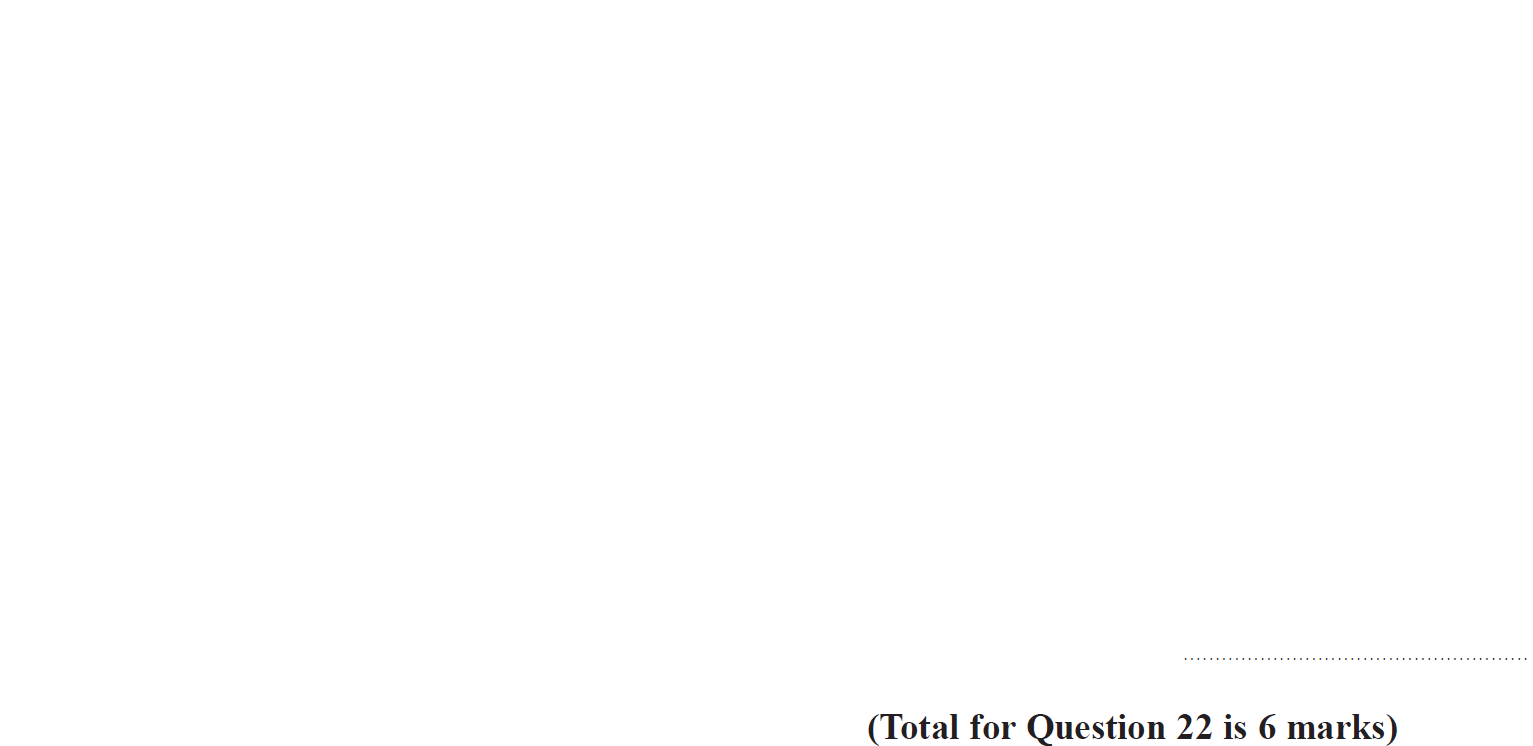 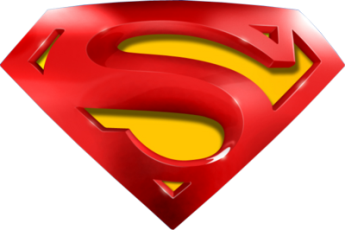 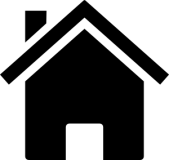 Nov 2018 1H Q22
Probability, Sets & Statistics
Multiple Events
A
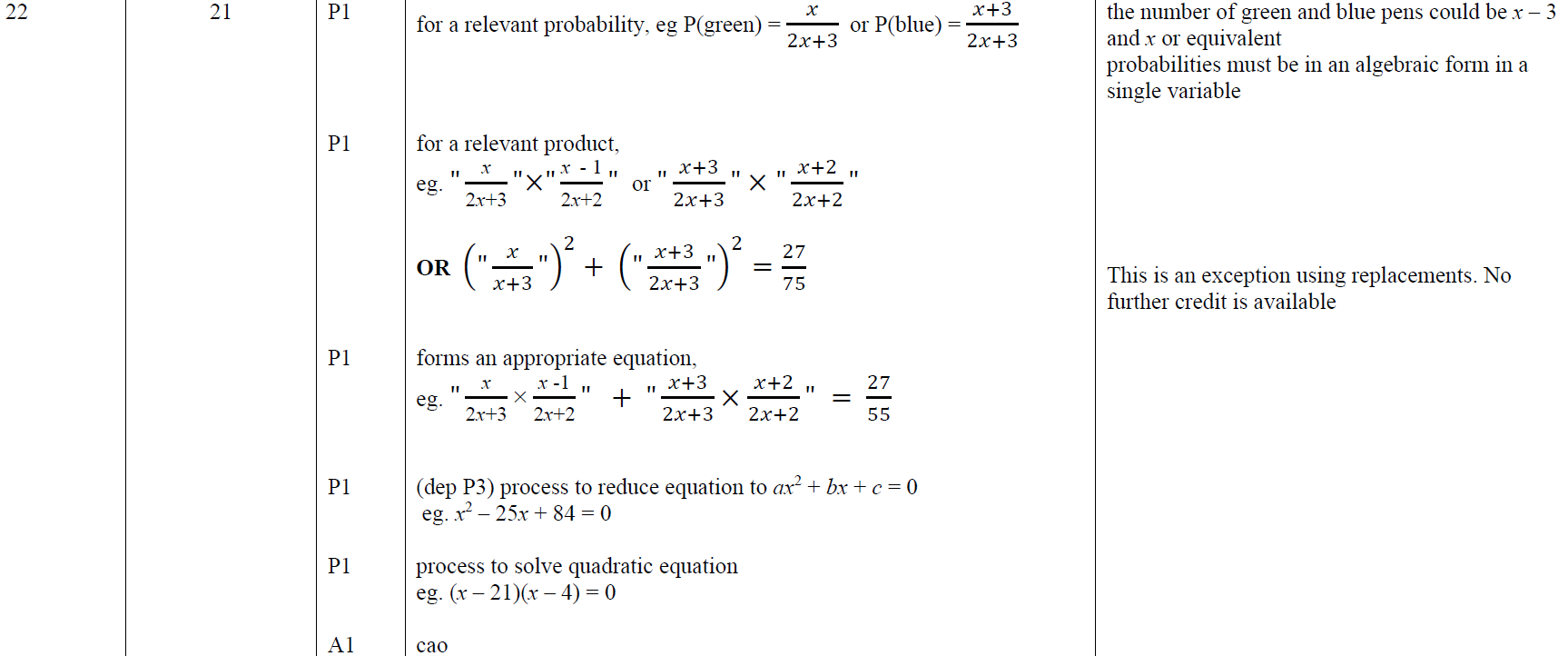 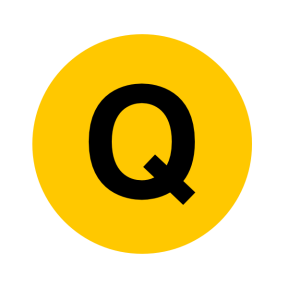 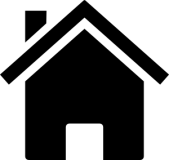 Nov 2018 2H Q16
Probability, Sets & Statistics
Multiple Events
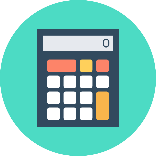 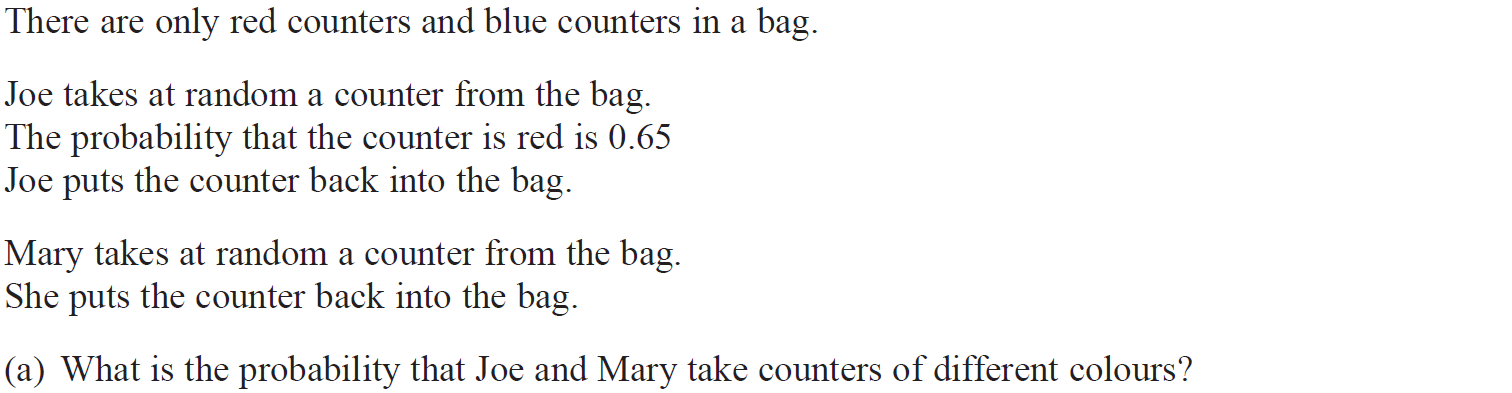 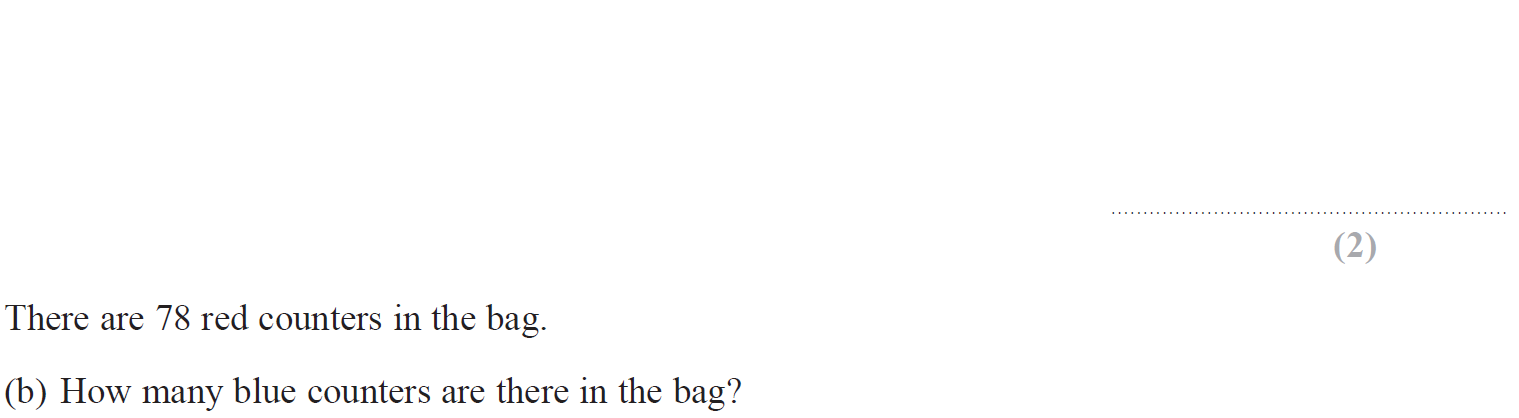 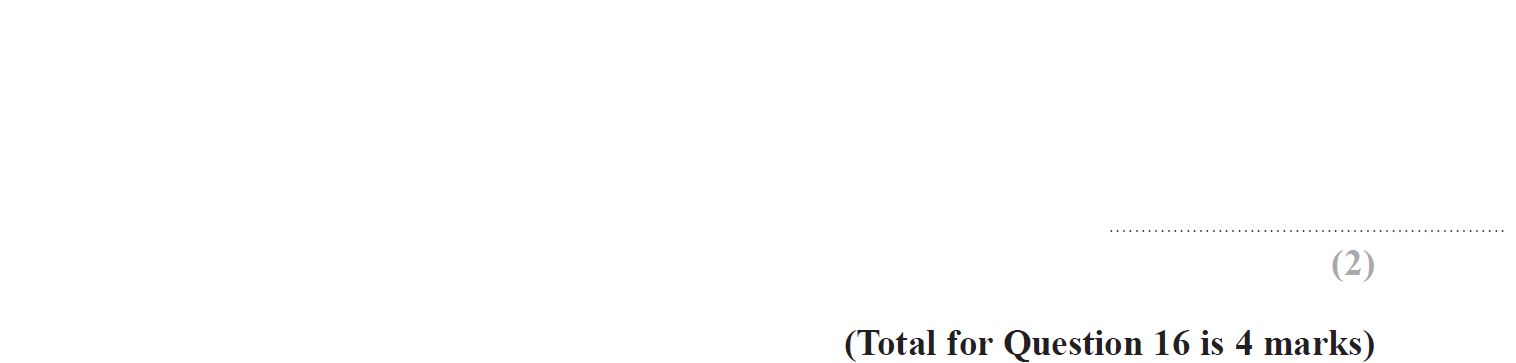 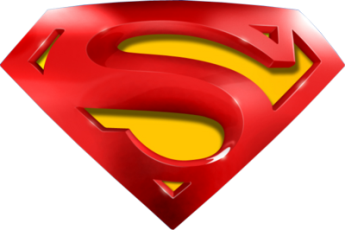 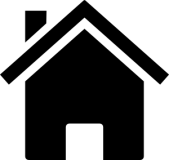 Nov 2018 2H Q16
Probability, Sets & Statistics
Multiple Events
A
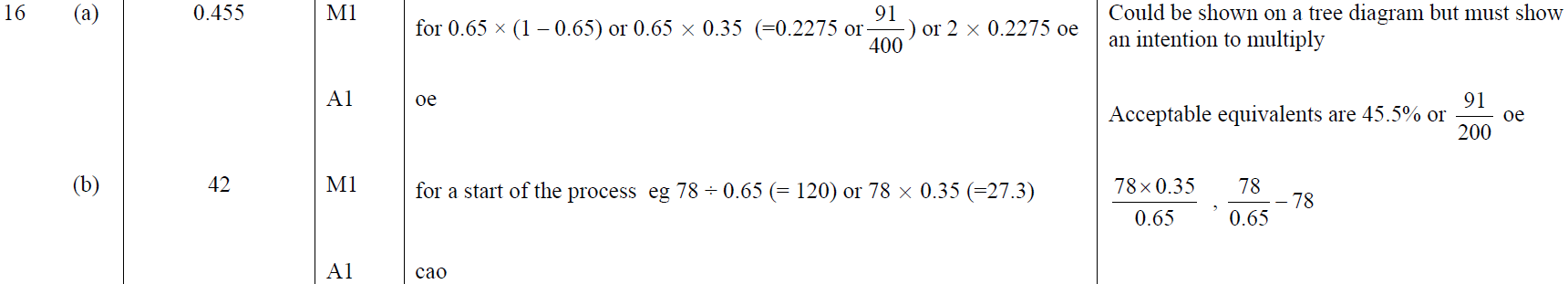 B
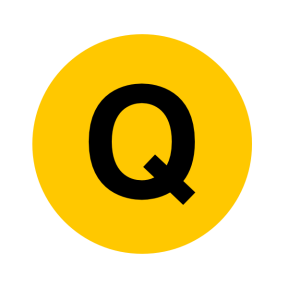 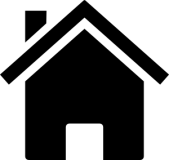 Probability, Sets & Statistics
Tree Diagrams
Tree Diagrams
June 2017 2H Q12
Nov 2017 3H Q12
SAM
2H Q12
June 2018 2H Q15
Spec 1
2H Q11
June 2018 3H Q4
June 2019 2H Q10
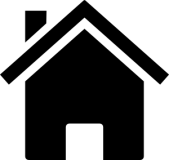 See also:
Multiple Events
SAM 2H Q12
Probability, Sets & Statistics
Tree Diagrams
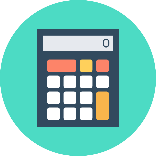 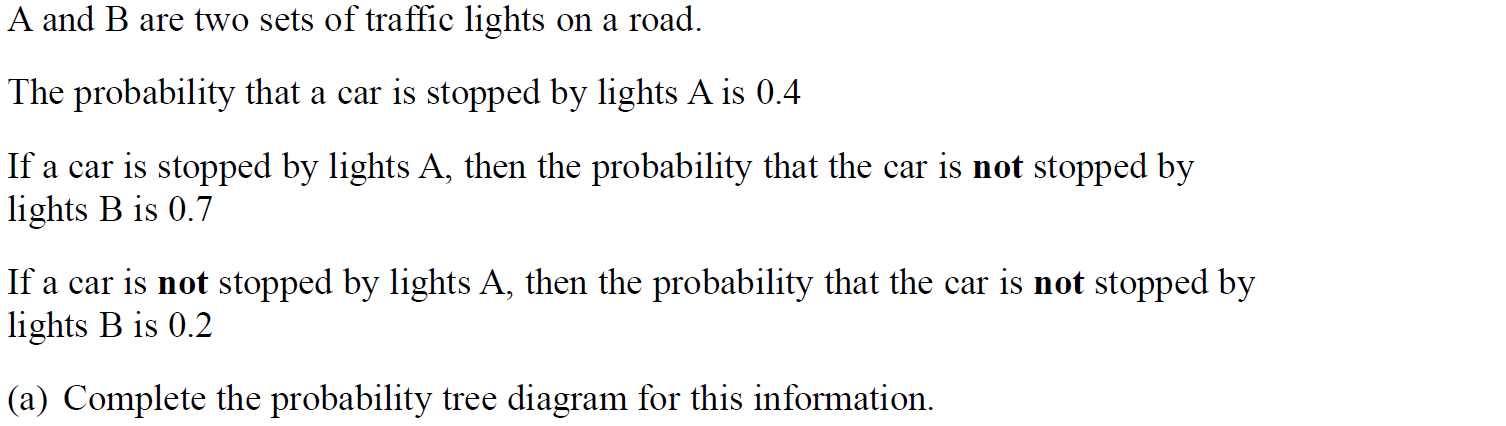 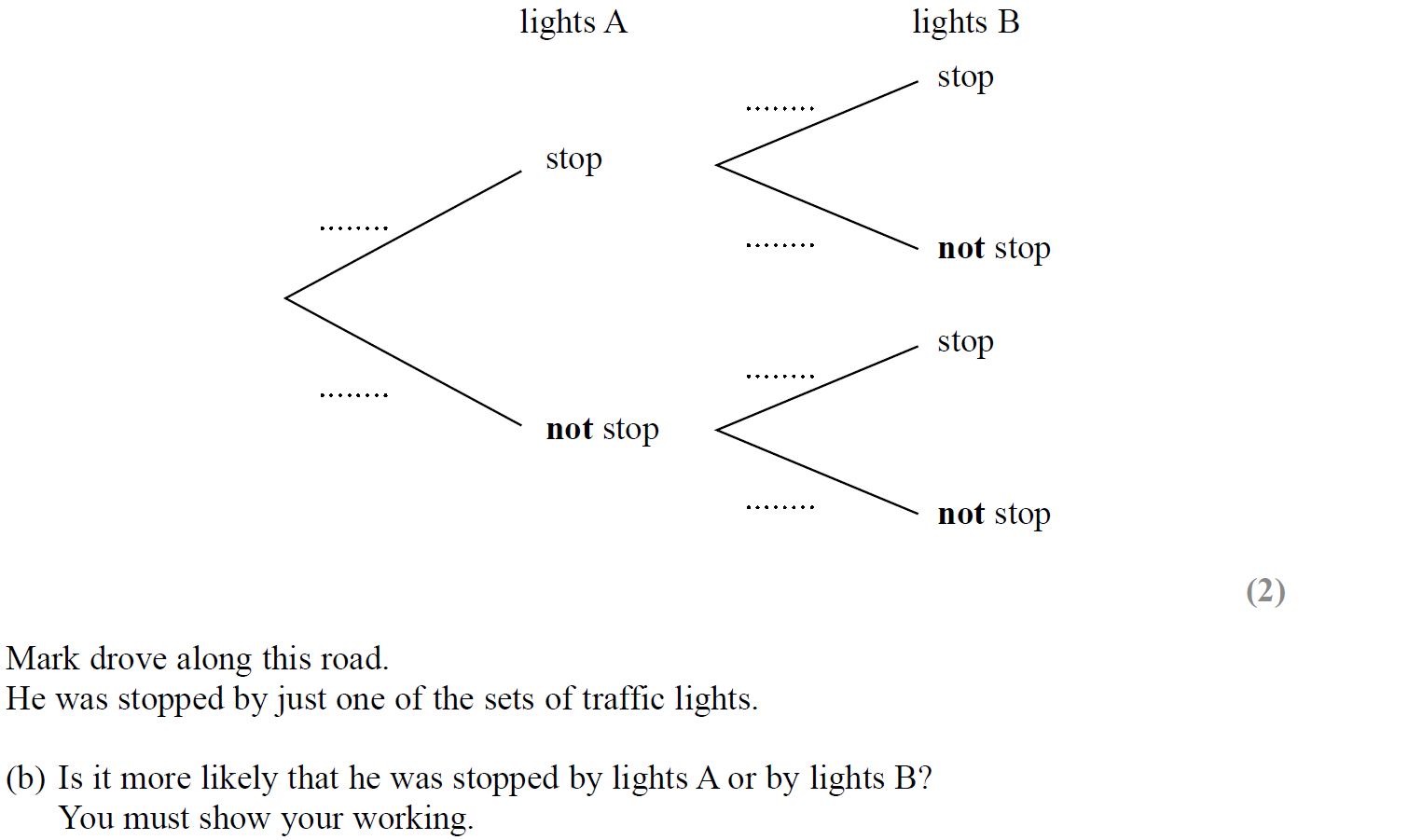 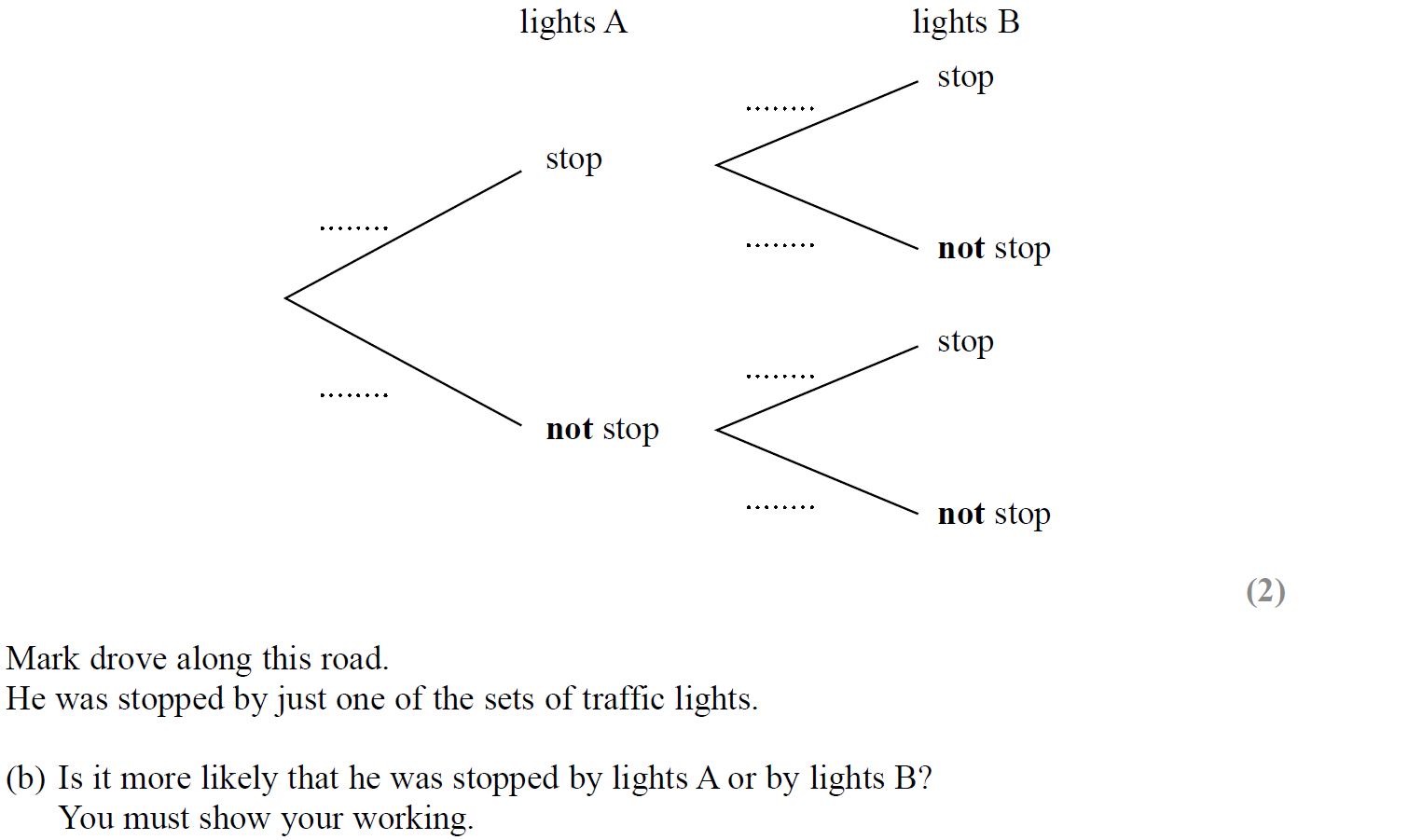 Reveal tree diagram
Hide tree diagram
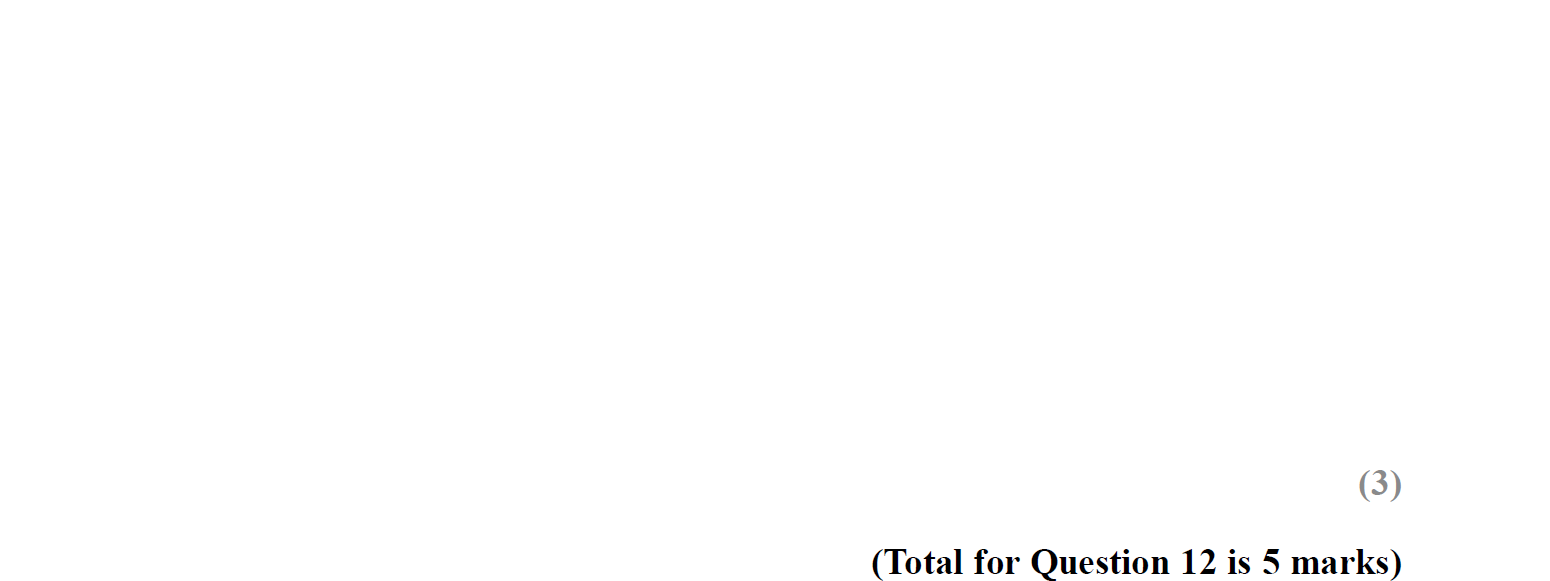 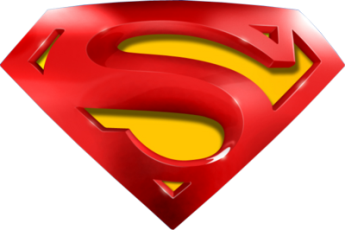 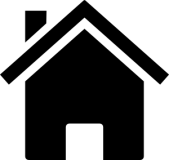 SAM 2H Q12
Probability, Sets & Statistics
Tree Diagrams
A
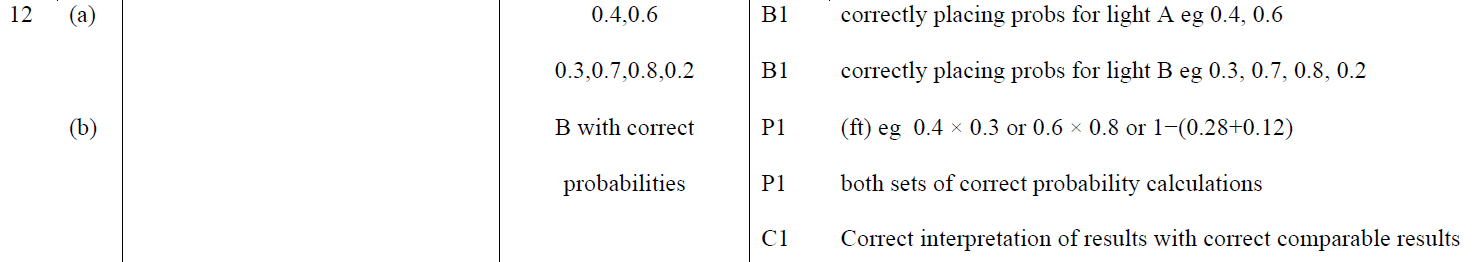 B
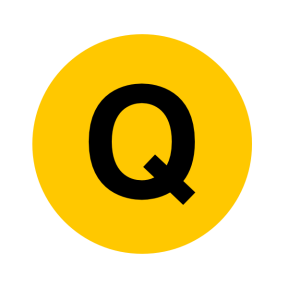 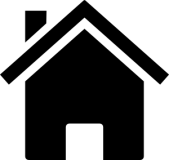 Specimen Set 1 2H Q11
Probability, Sets & Statistics
Tree Diagrams
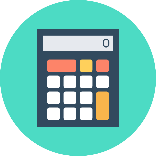 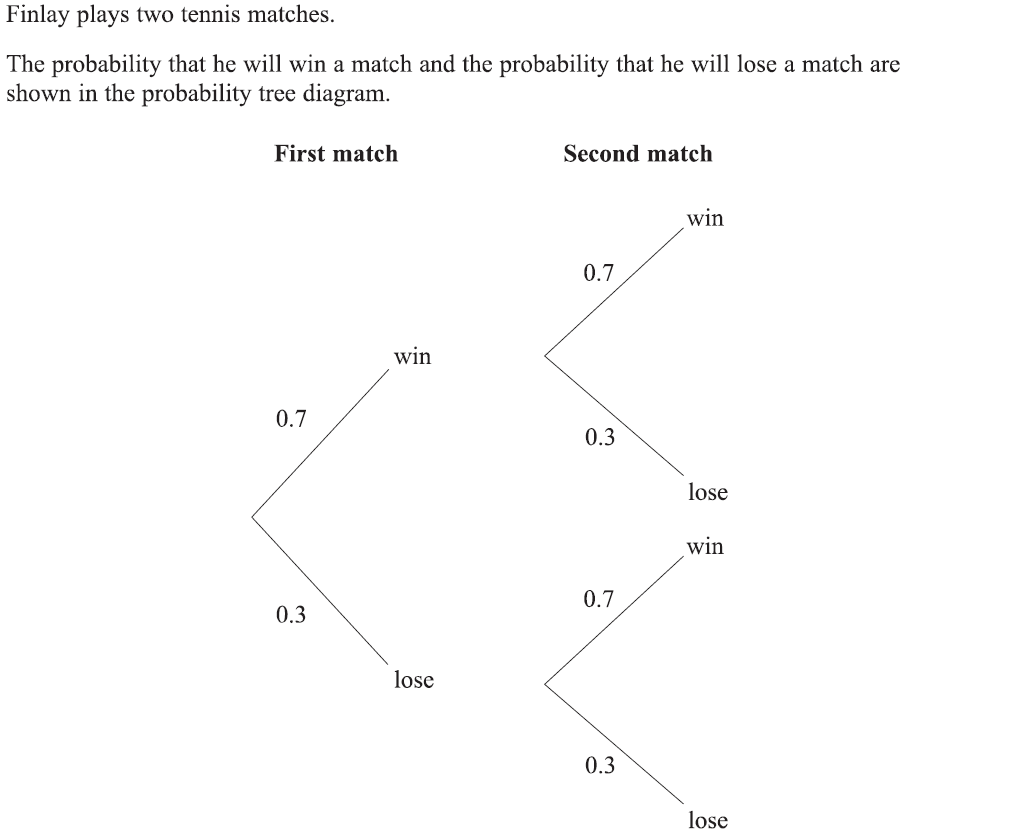 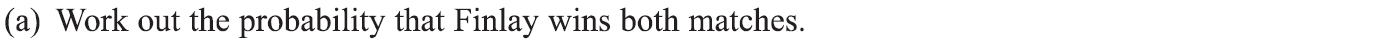 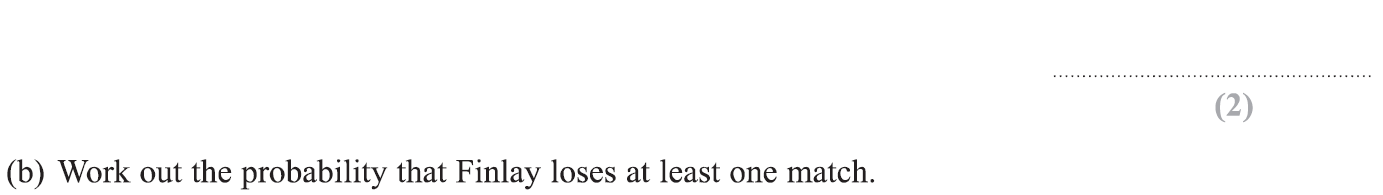 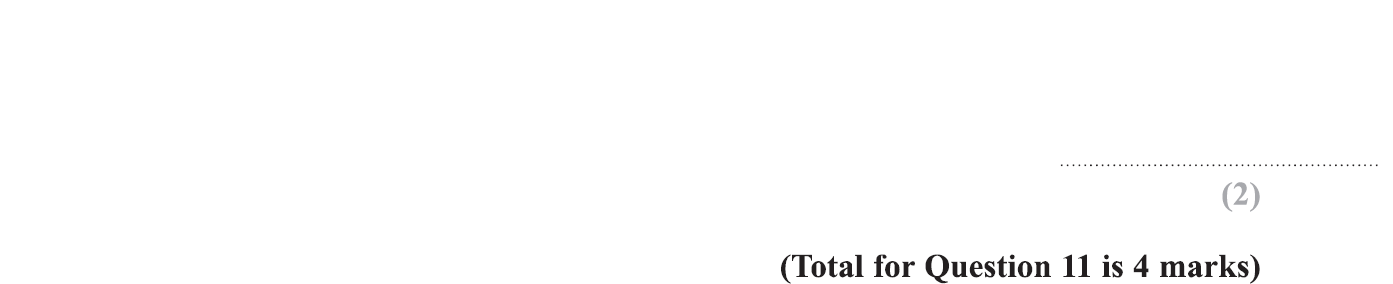 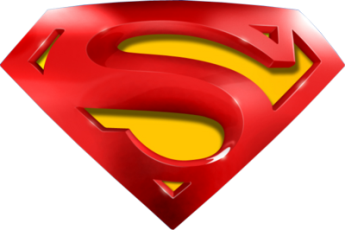 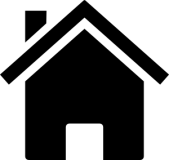 Specimen Set 1 2H Q11
Probability, Sets & Statistics
Tree Diagrams
A
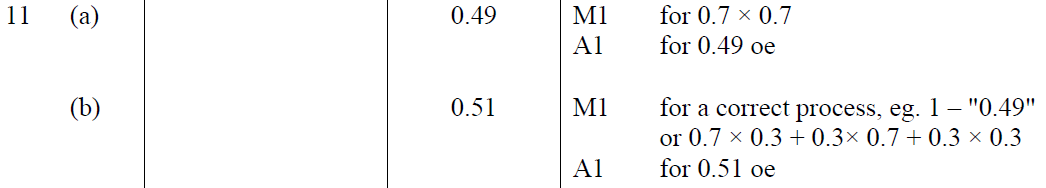 B
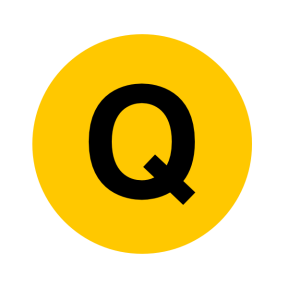 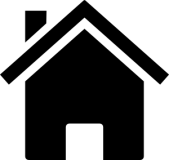 June 2017 2H Q12
Probability, Sets & Statistics
Tree Diagrams
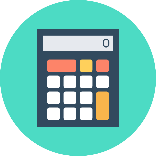 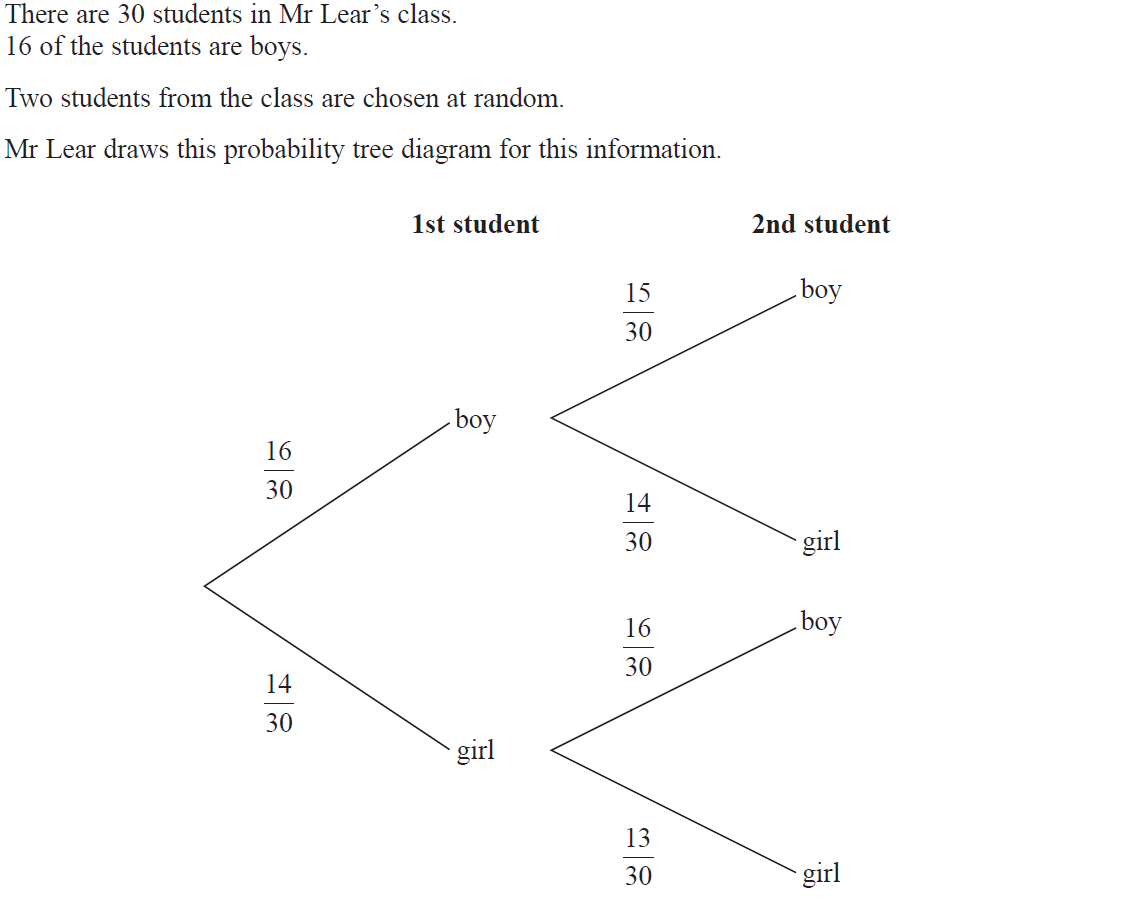 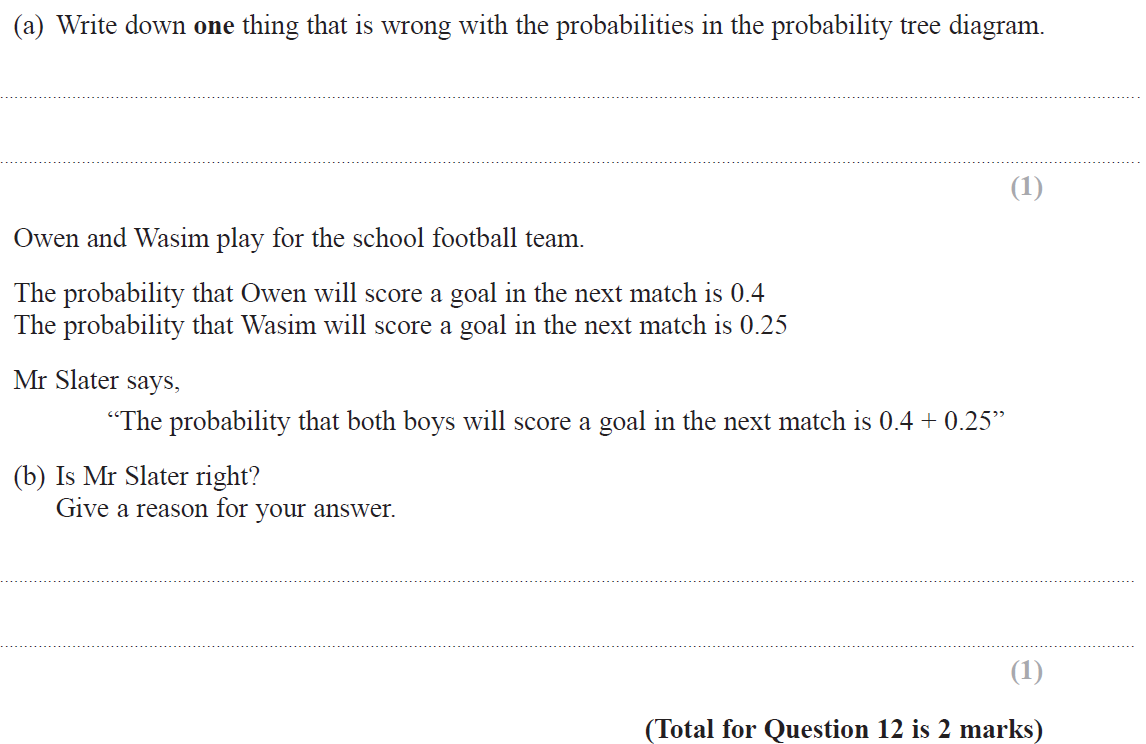 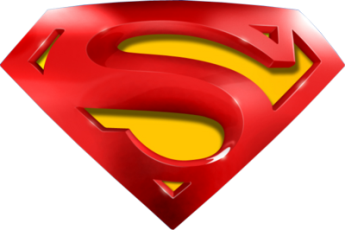 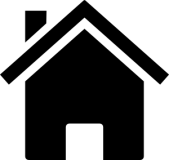 June 2017 2H Q12
Probability, Sets & Statistics
Tree Diagrams
A
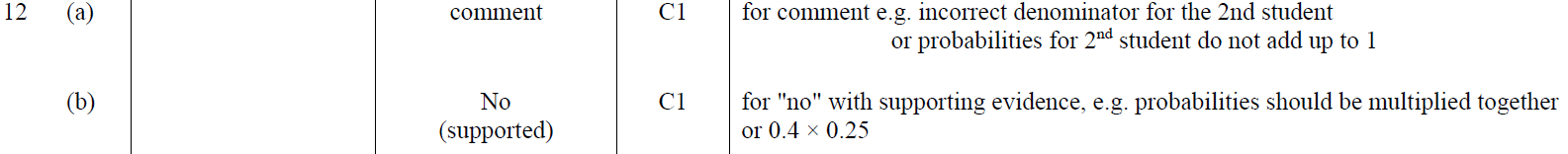 B
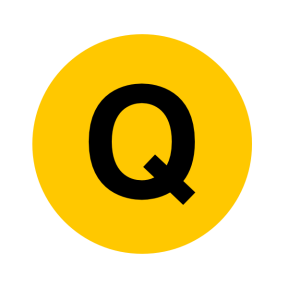 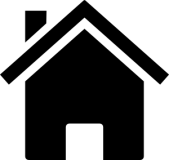 Nov 2017 3H Q12
Probability, Sets & Statistics
Tree Diagrams
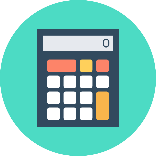 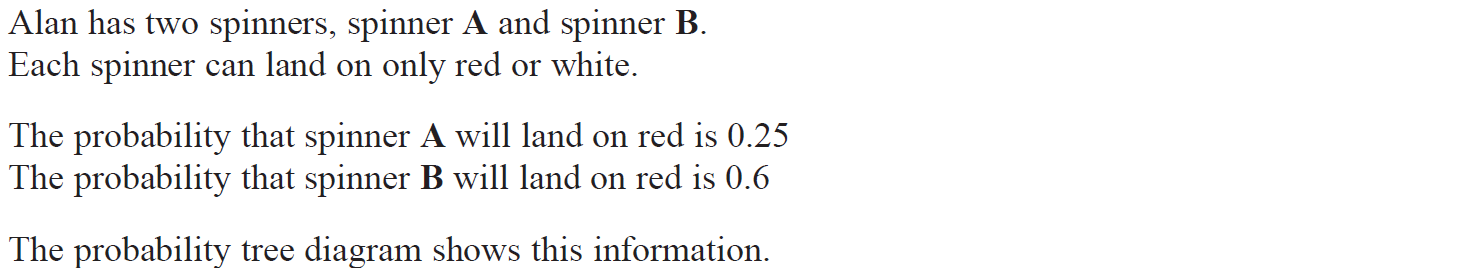 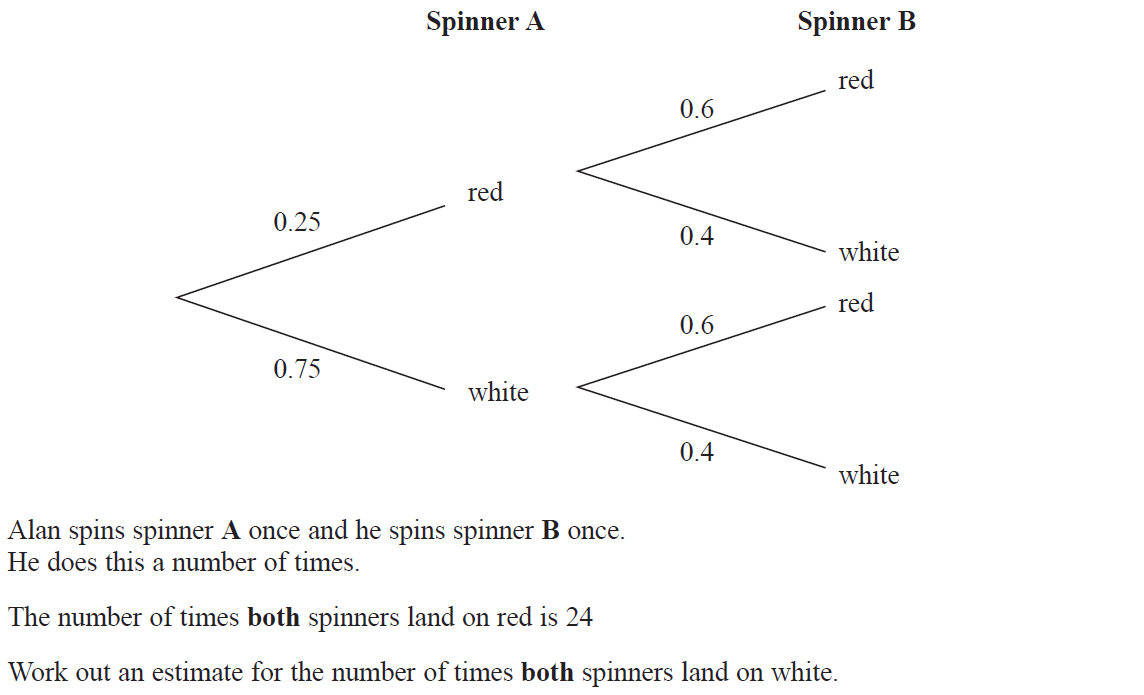 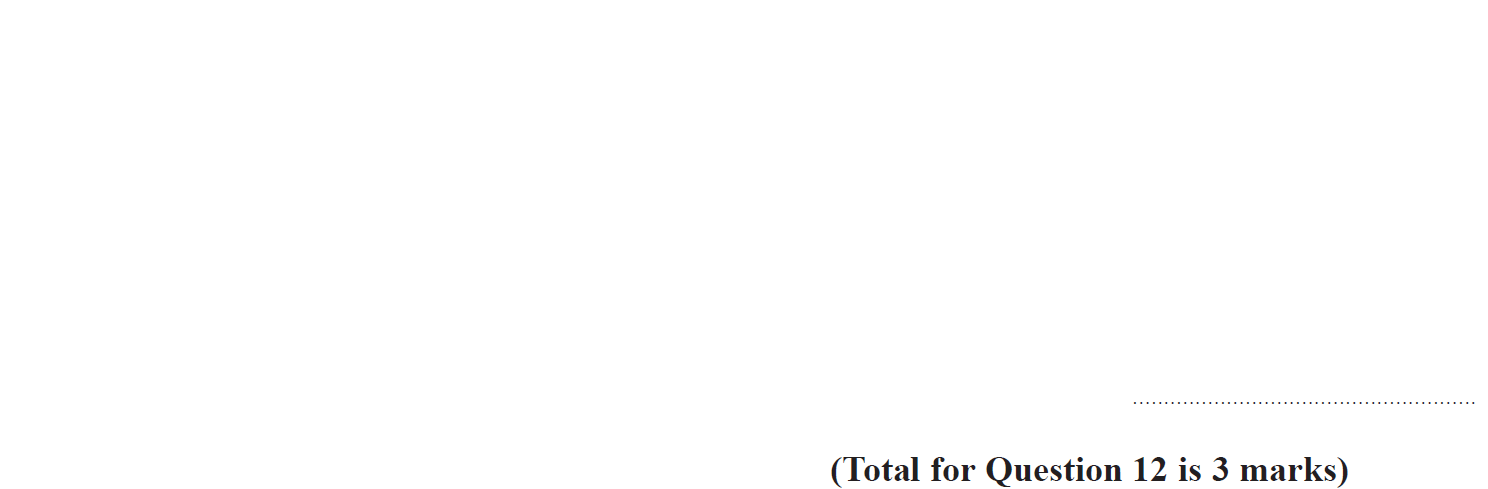 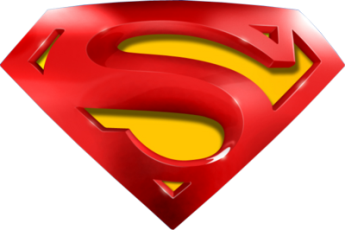 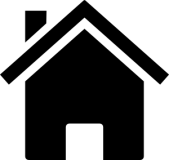 Nov 2017 3H Q12
Probability, Sets & Statistics
Tree Diagrams
A
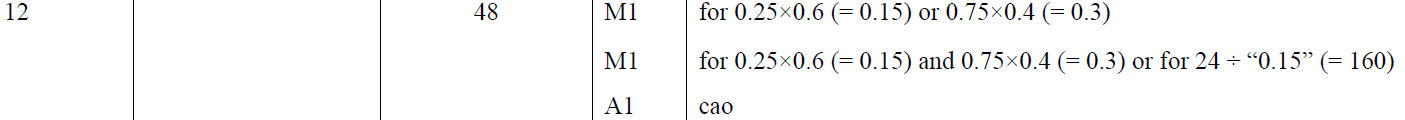 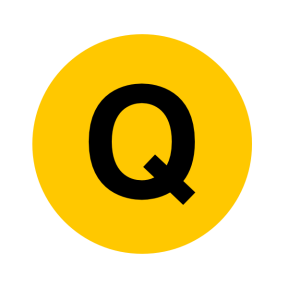 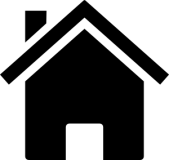 June 2018 2H Q15
Probability, Sets & Statistics
Tree Diagrams
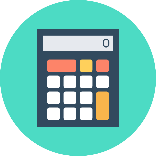 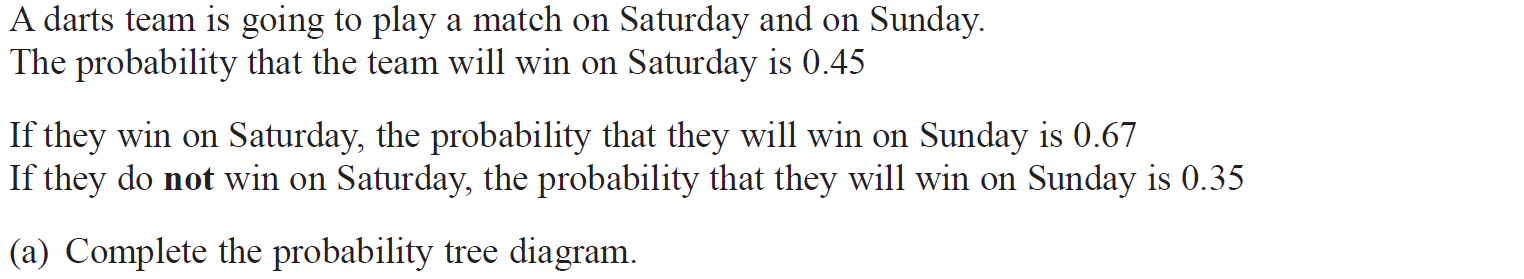 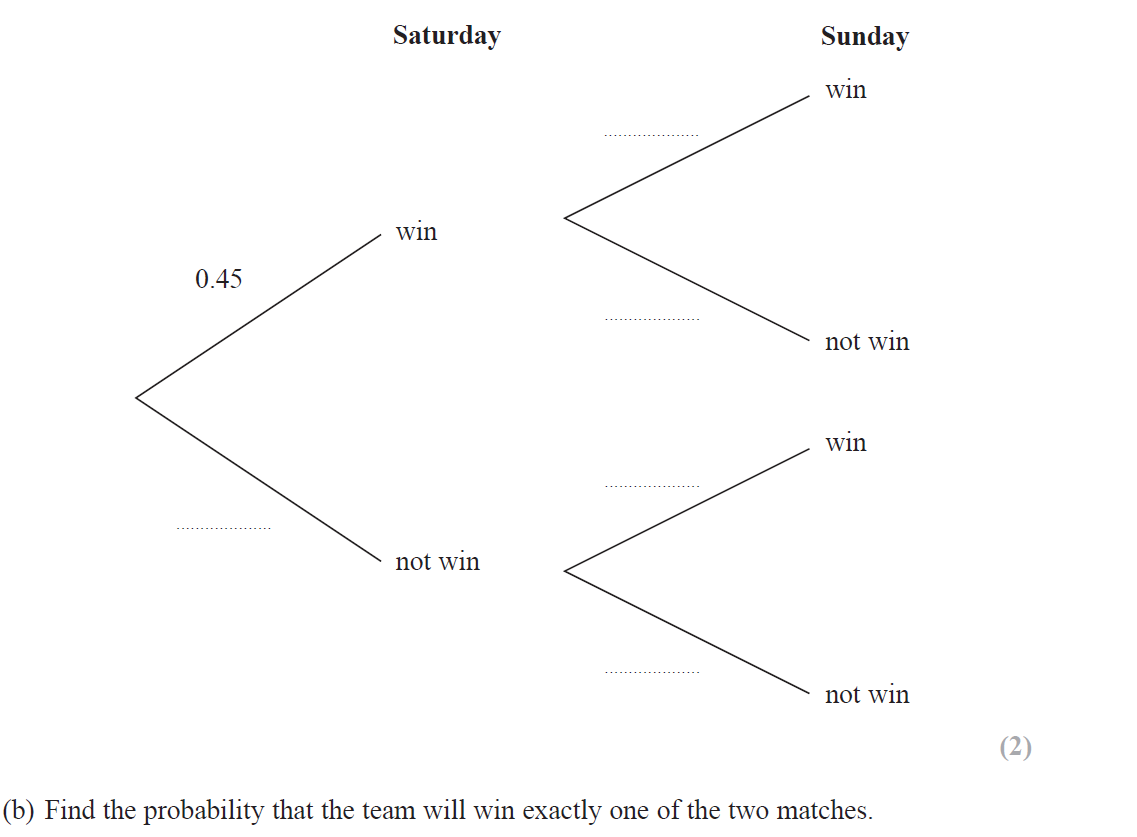 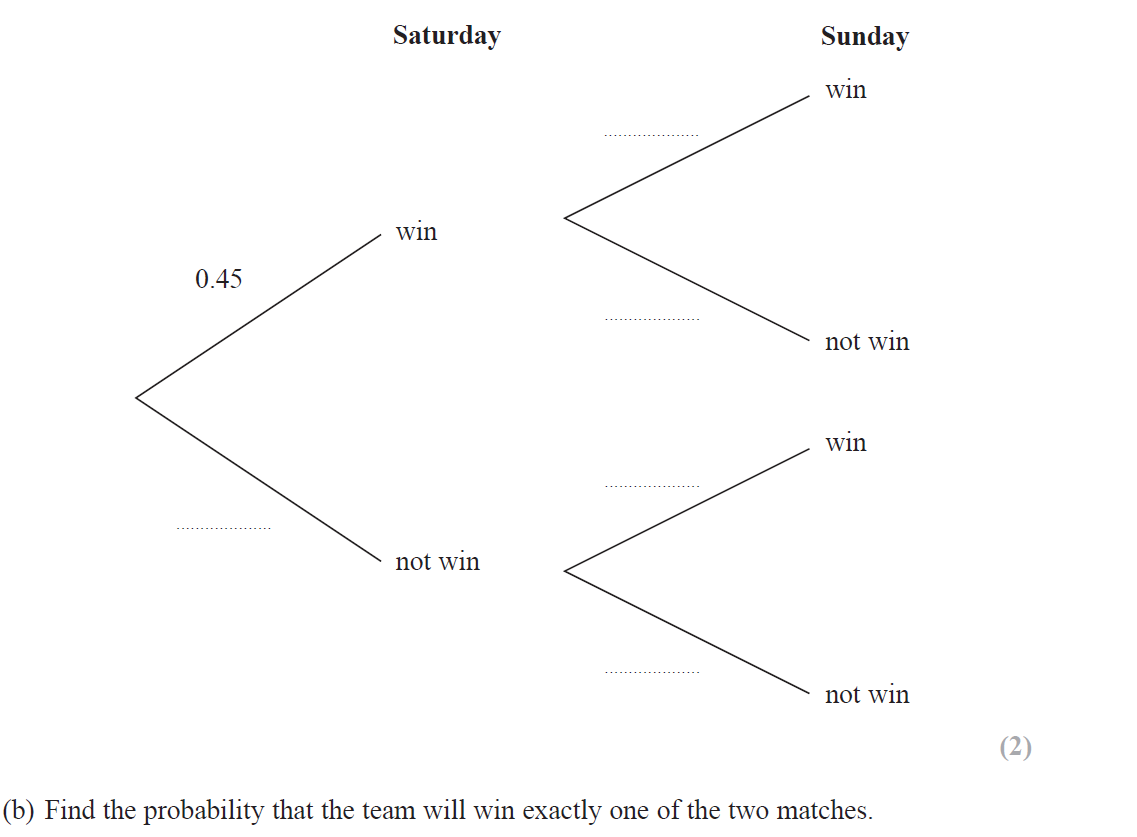 Reveal tree diagram
Hide tree diagram
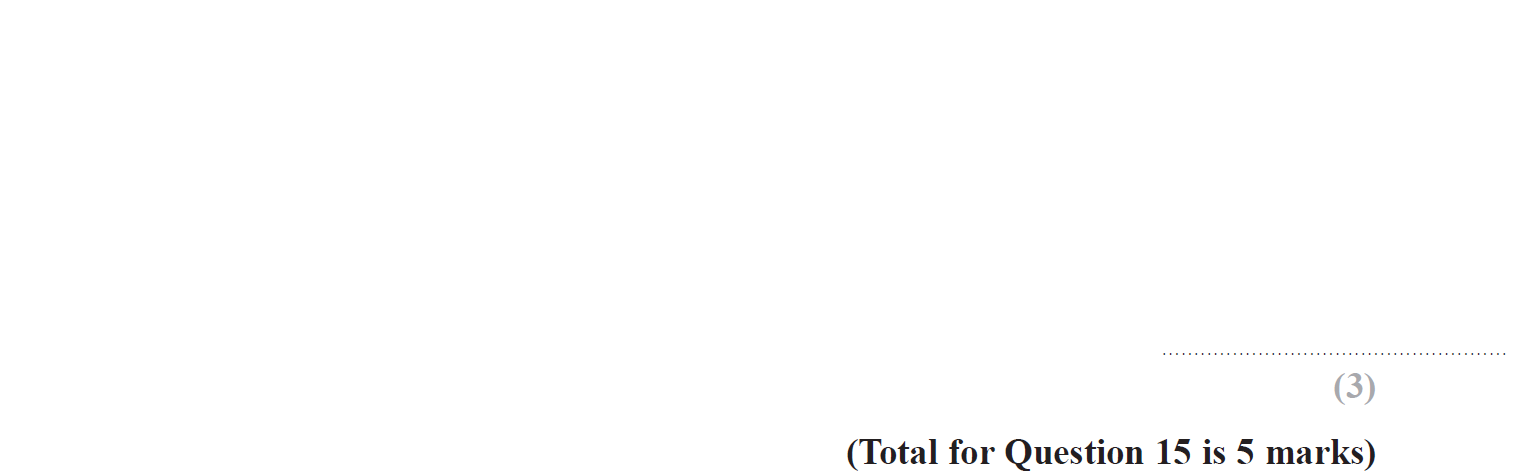 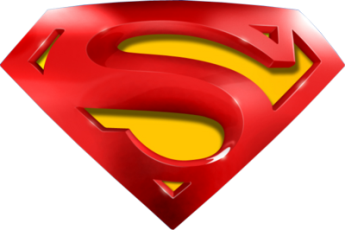 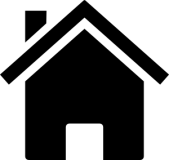 June 2018 2H Q15
Probability, Sets & Statistics
Tree Diagrams
A
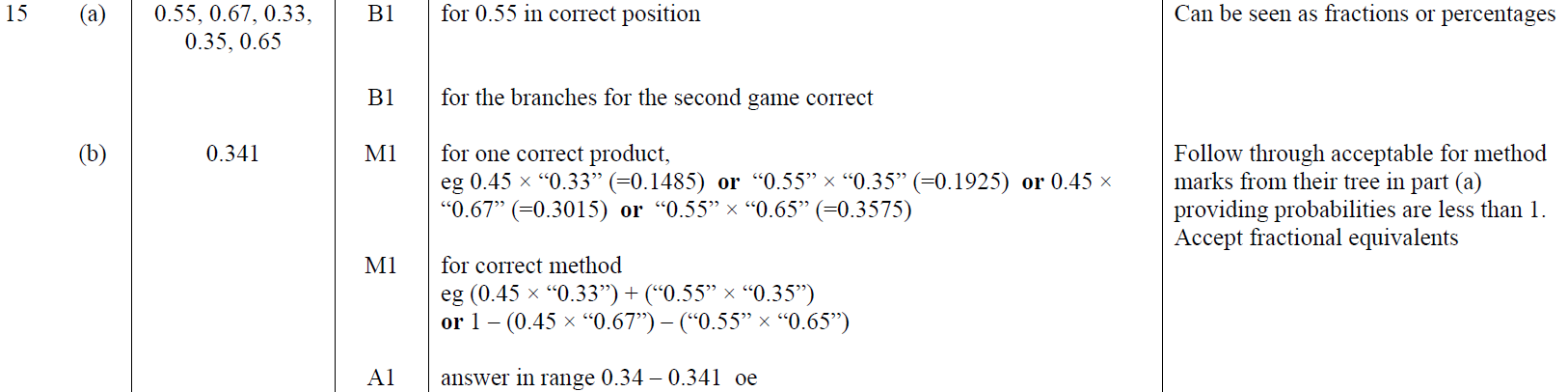 B
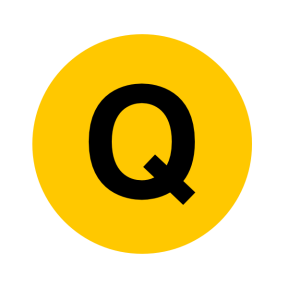 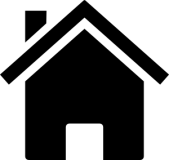 June 2018 3H Q4
Probability, Sets & Statistics
Tree Diagrams
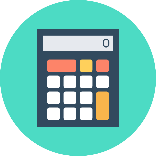 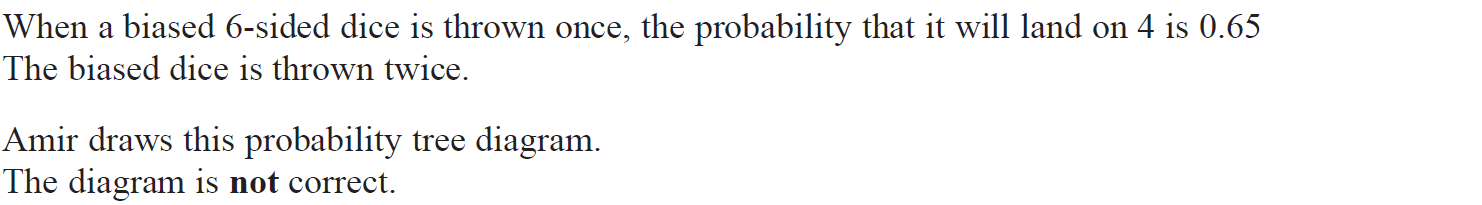 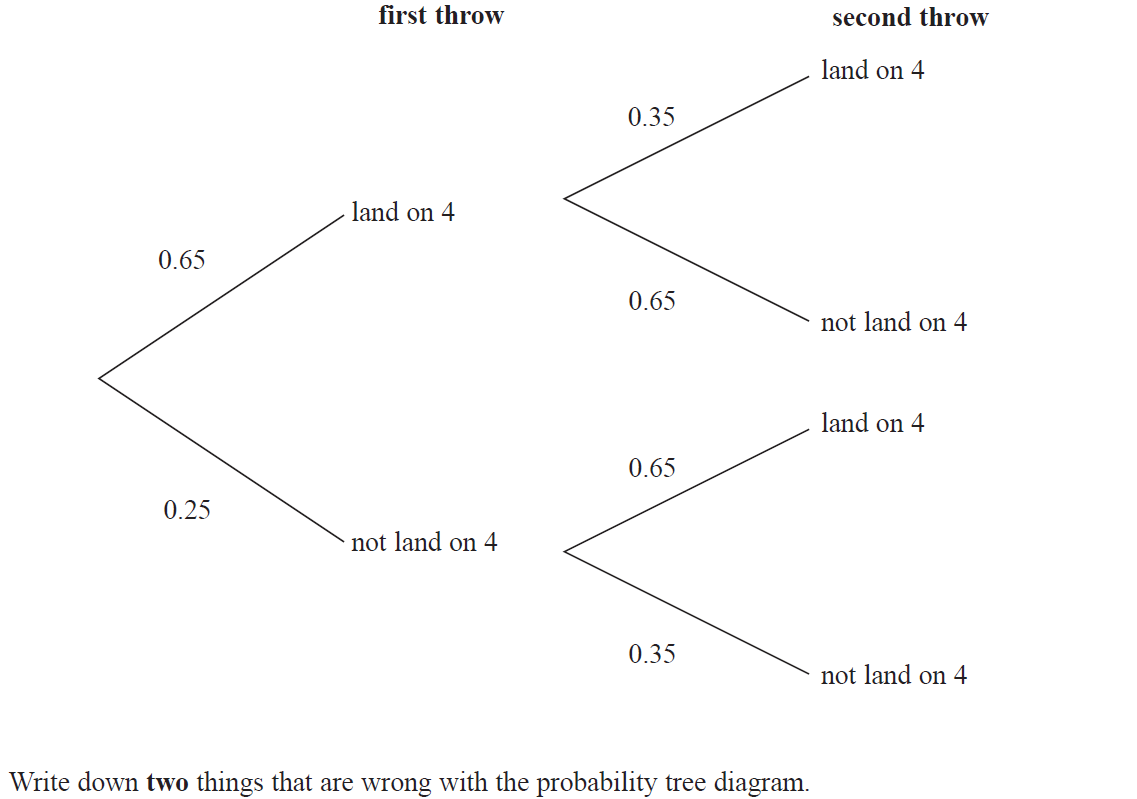 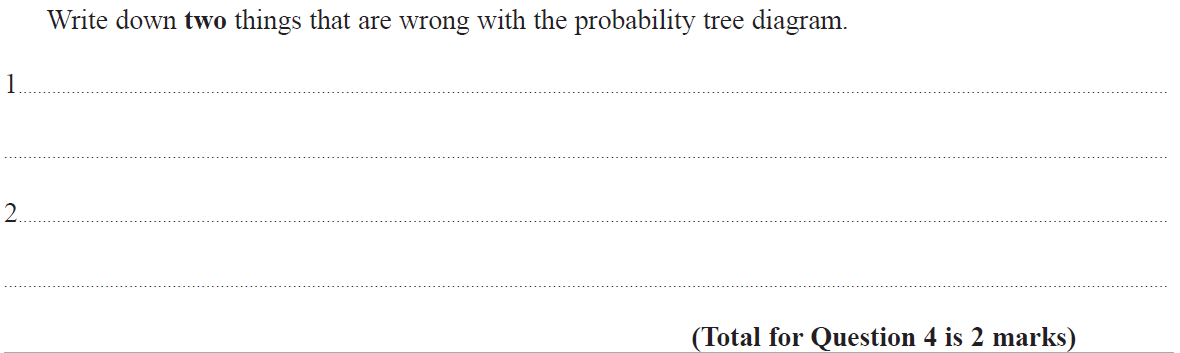 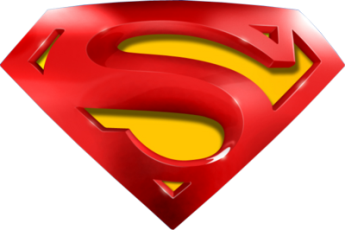 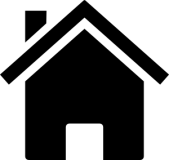 June 2018 3H Q4
Probability, Sets & Statistics
Tree Diagrams
A
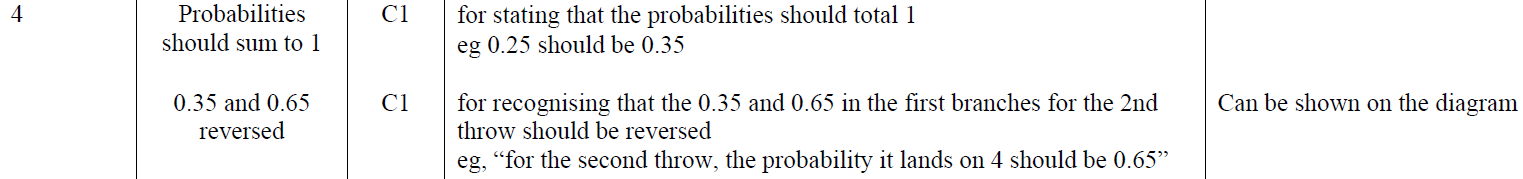 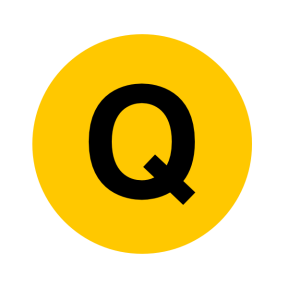 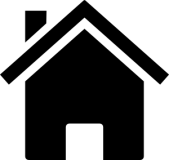 June 2019 2H Q10
Probability, Sets & Statistics
Tree Diagrams
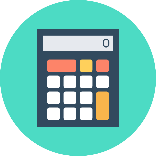 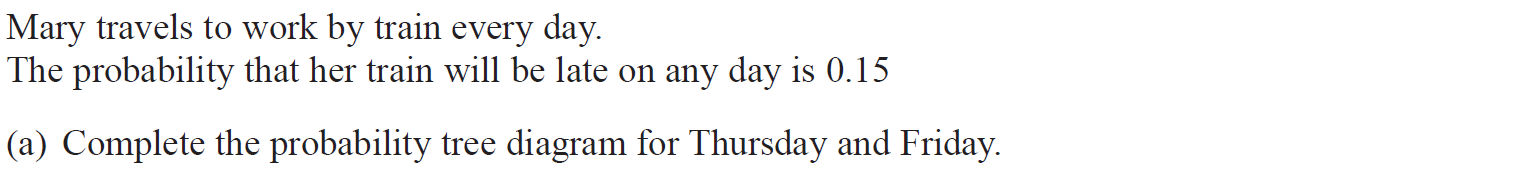 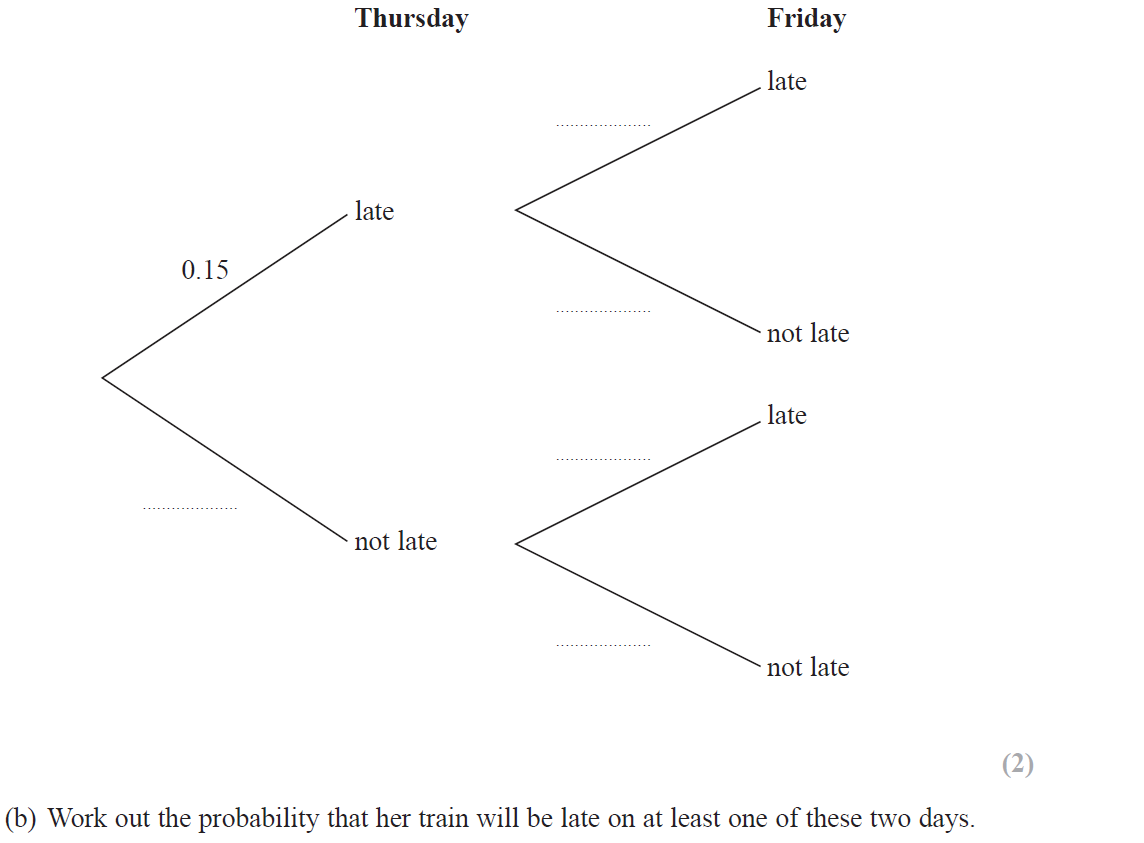 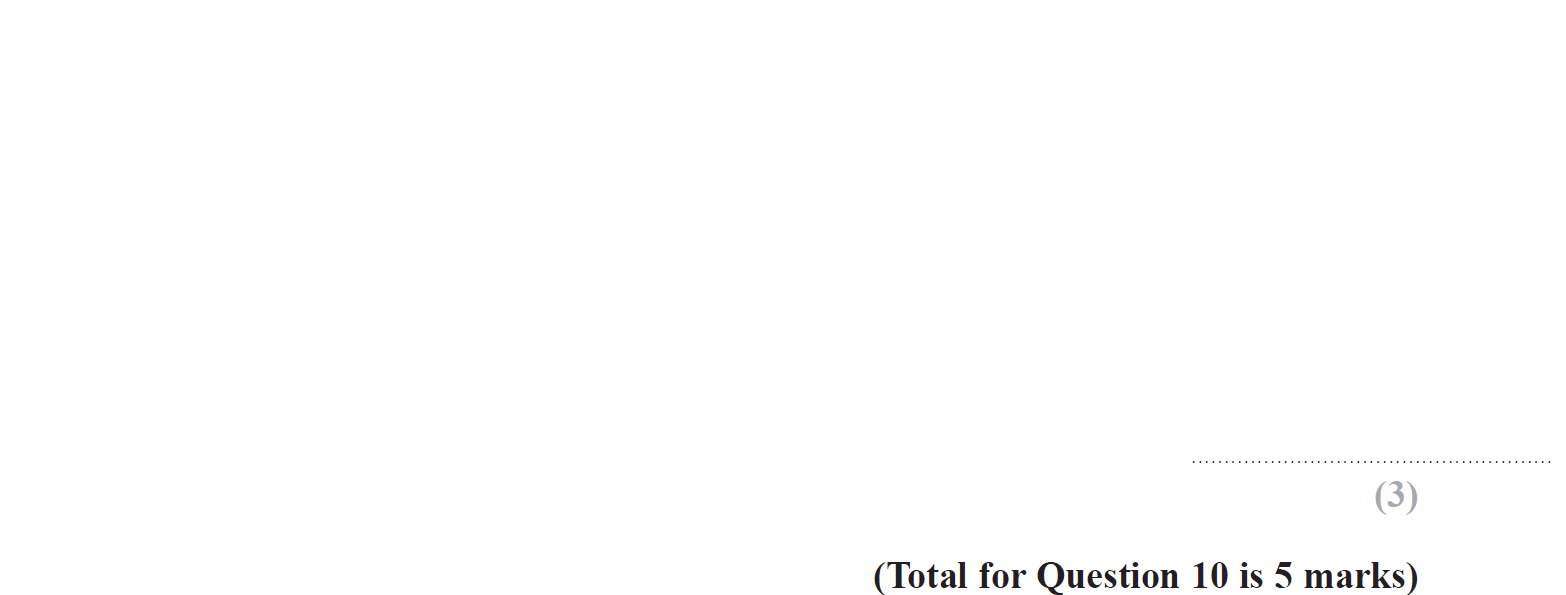 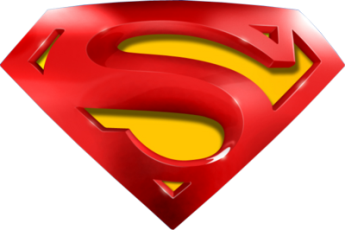 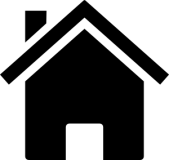 June 2019 2H Q10
Probability, Sets & Statistics
Tree Diagrams
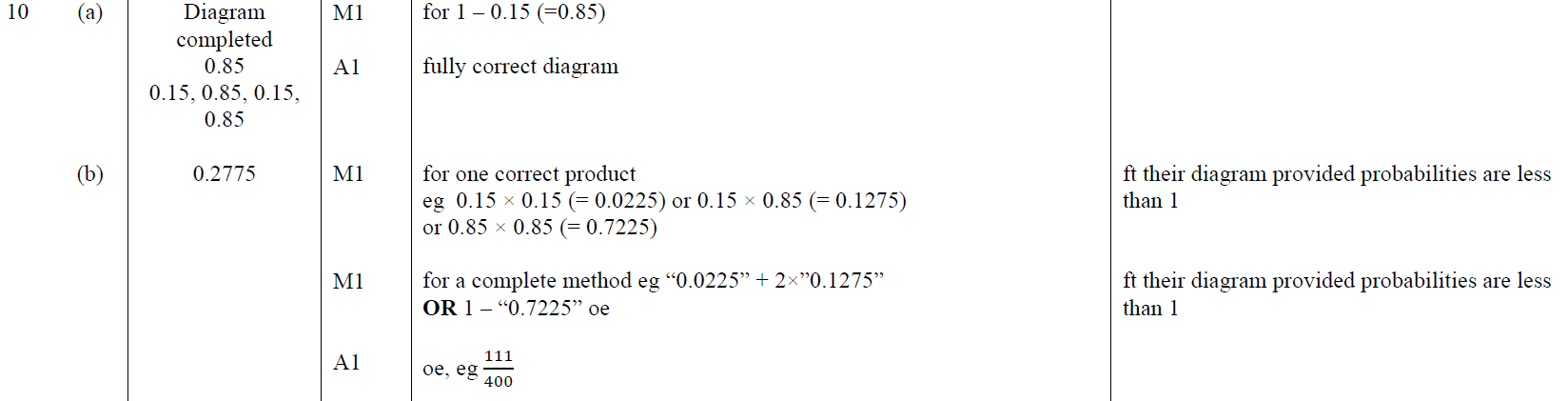 A
B
ASF
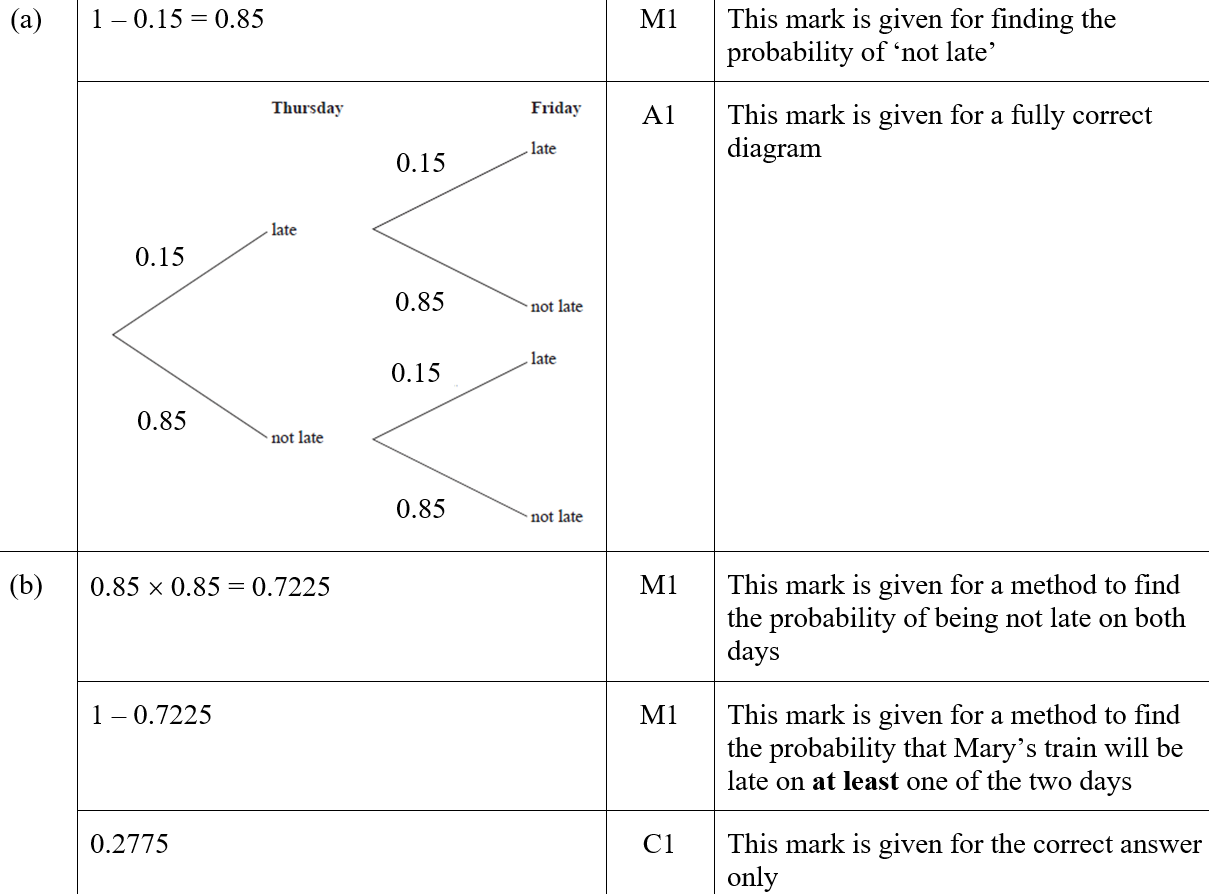 B SF
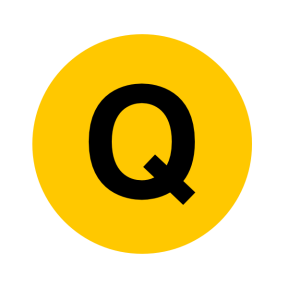 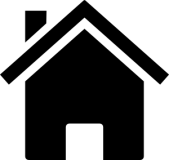 Probability, Sets & Statistics
Sets
Sets
June 2017 3H Q1
SAM 
3H Q12
June 2018 3H Q20
Spec 2
2H Q5
Nov 2018 2H Q1
June 2019 2H Q1
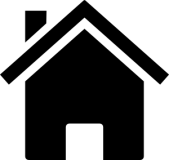 SAM 3H Q12
Probability, Sets & Statistics
Sets
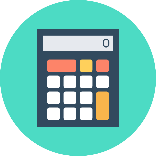 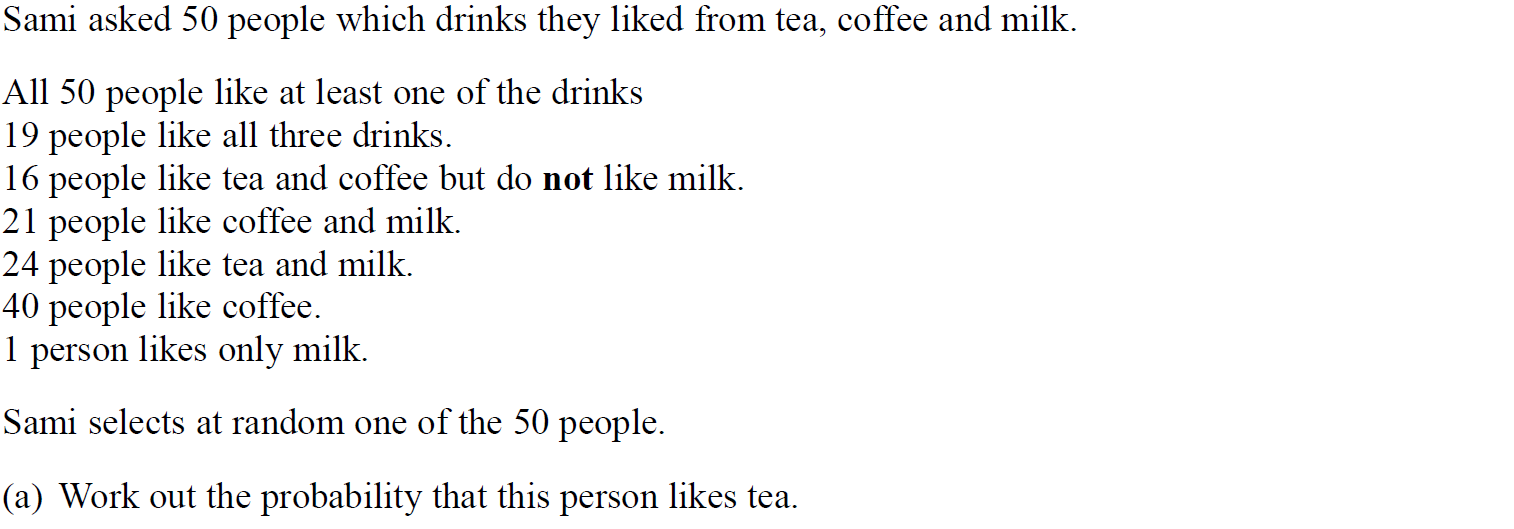 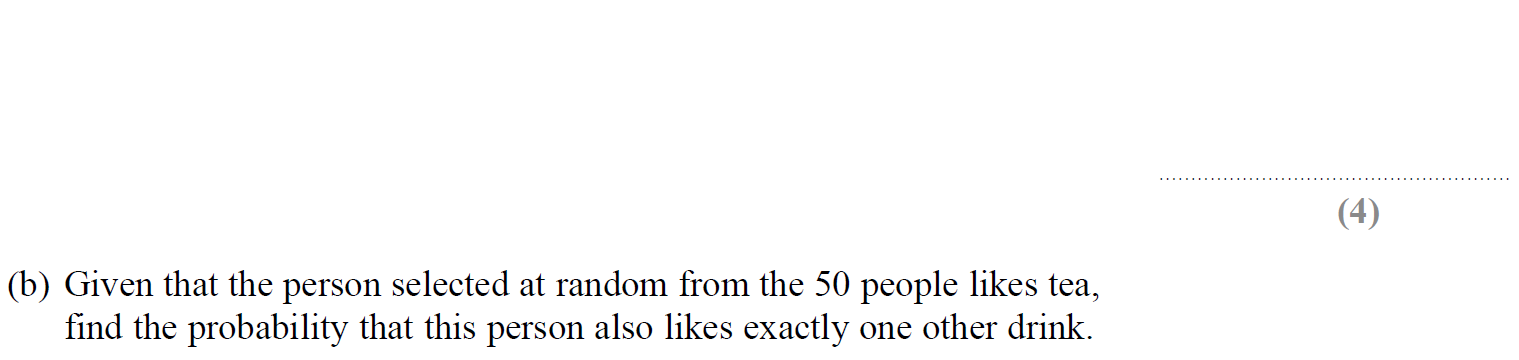 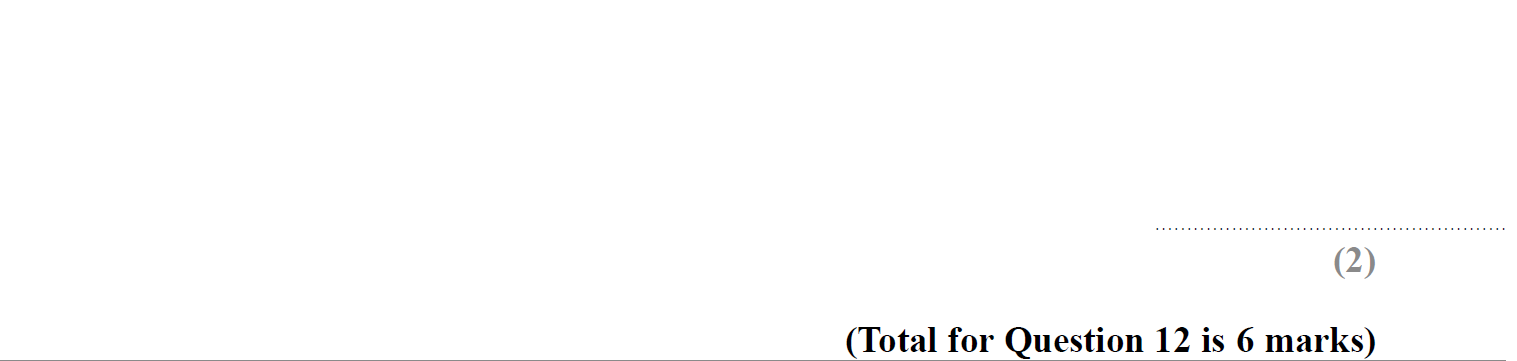 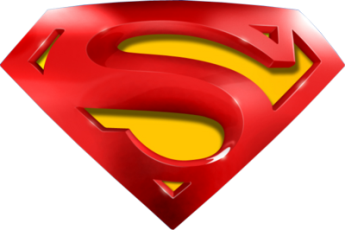 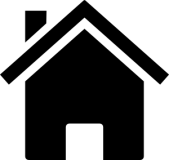 SAM 3H Q12
Probability, Sets & Statistics
Sets
A
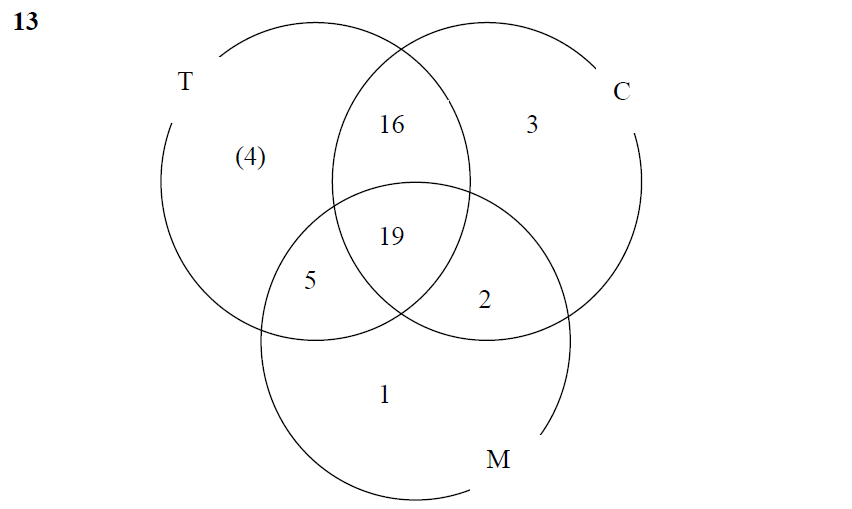 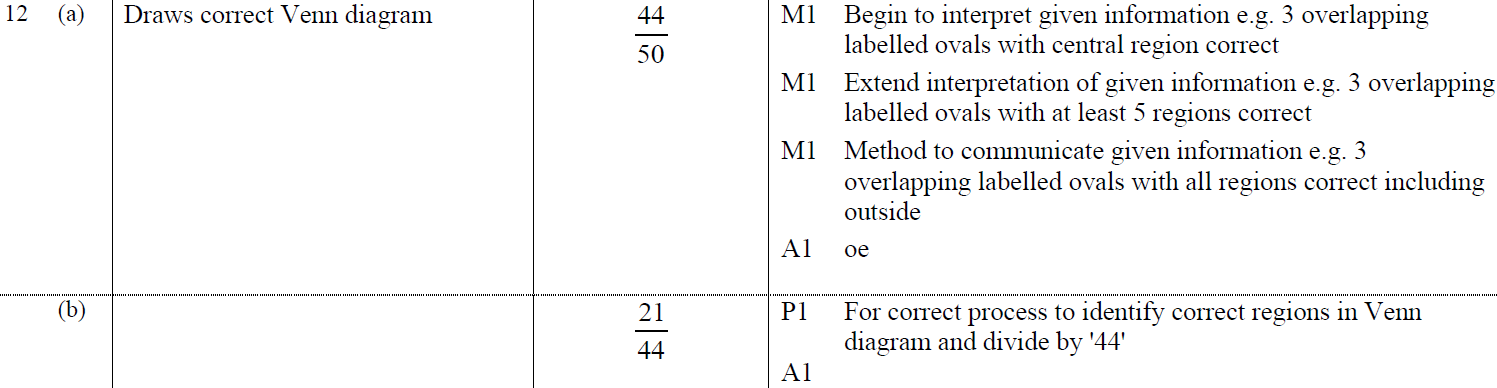 B
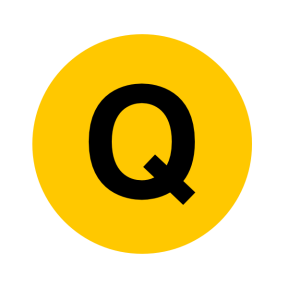 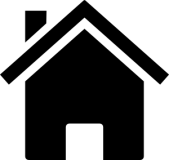 Specimen Set 2 2H Q5
Probability, Sets & Statistics
Sets
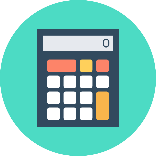 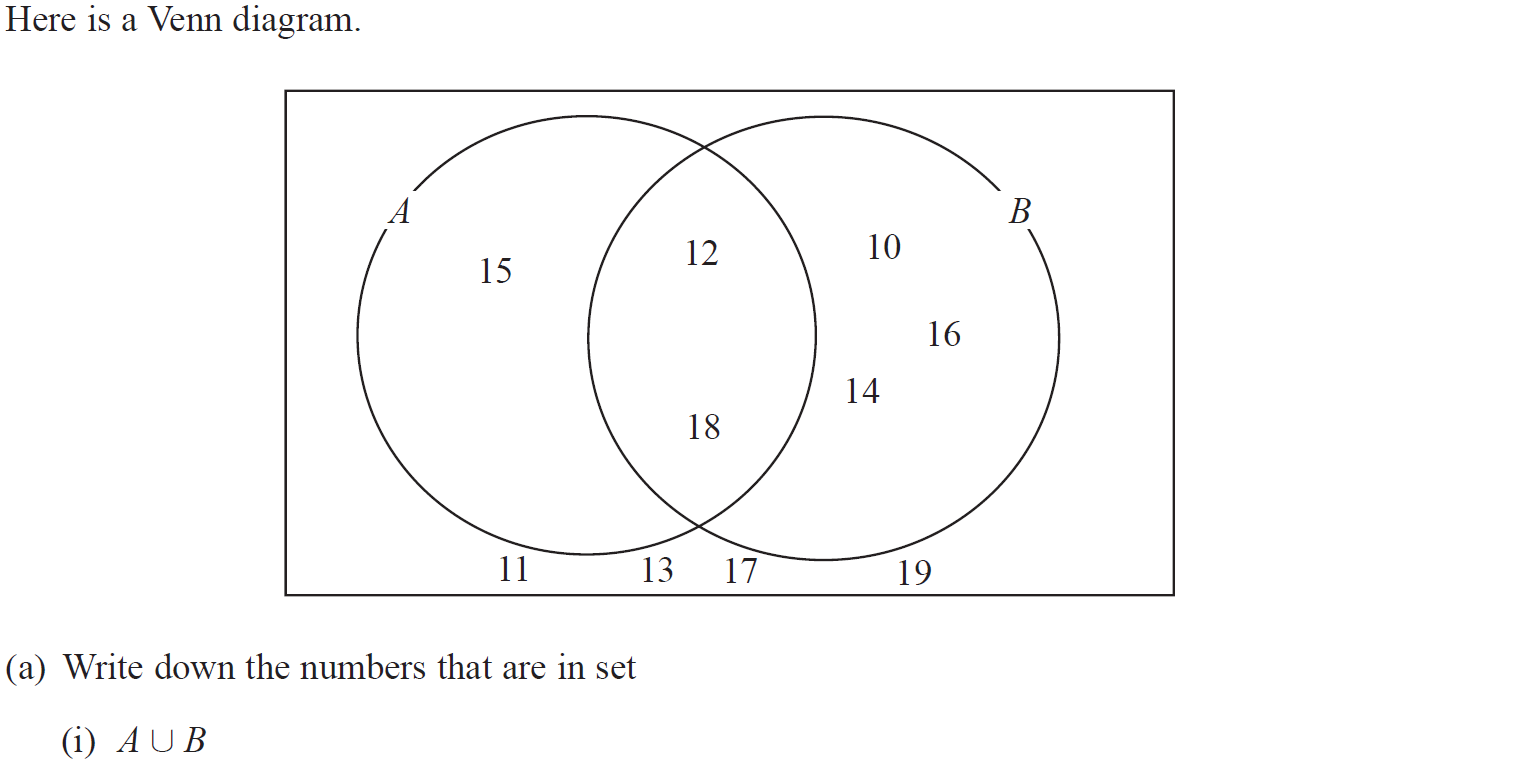 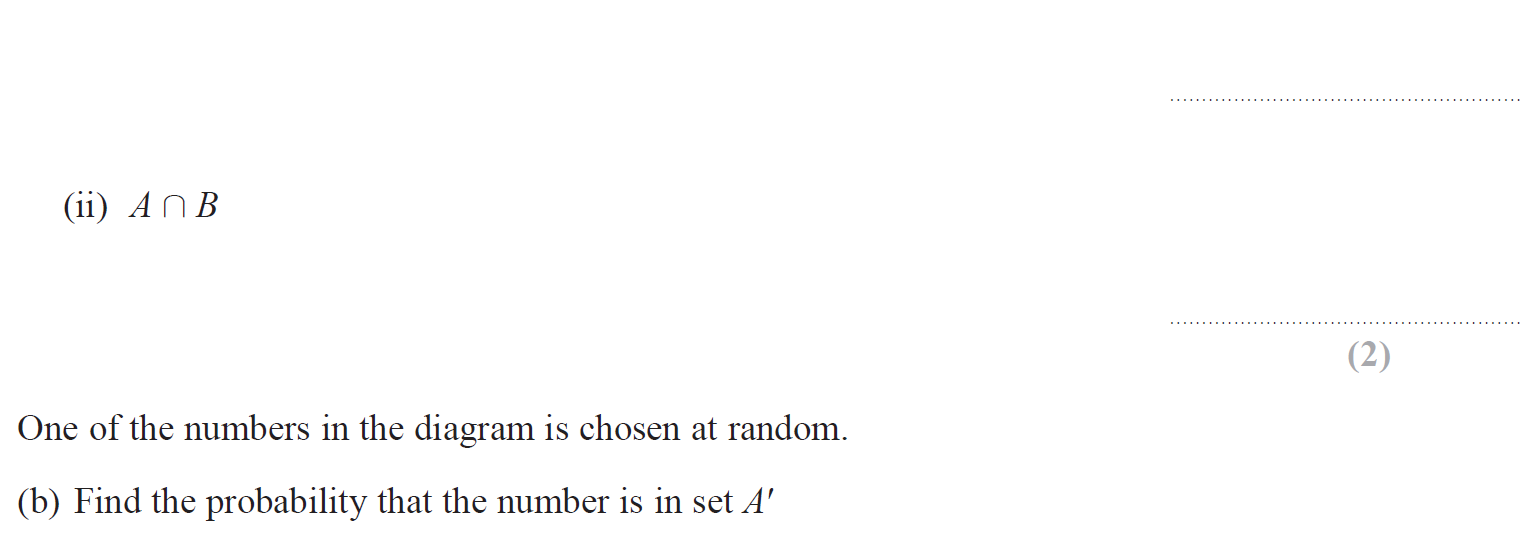 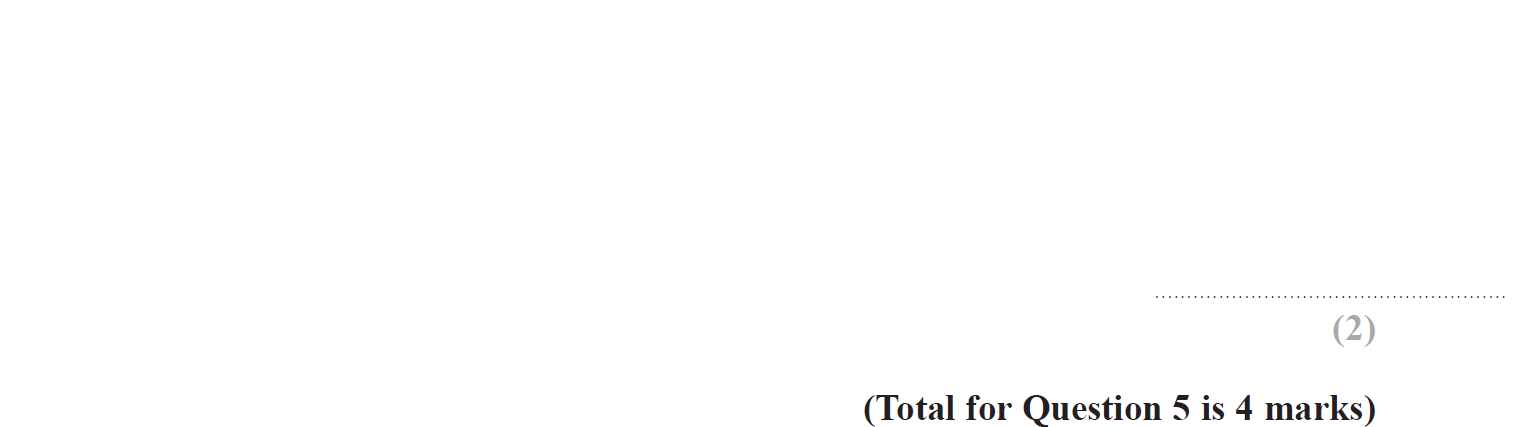 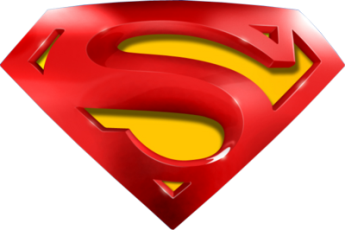 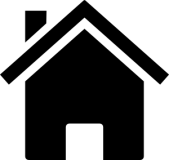 Specimen Set 2 2H Q5
Probability, Sets & Statistics
Sets
A (i)
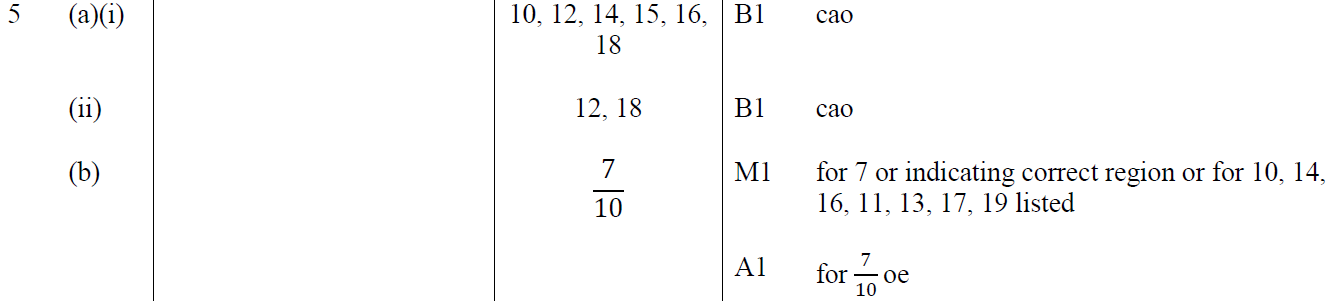 A (ii)
B
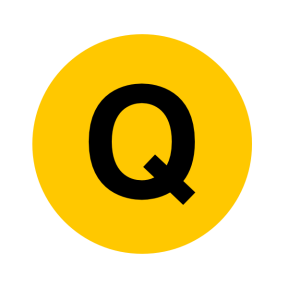 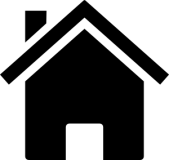 June 2017 3H Q1
Probability, Sets & Statistics
Sets
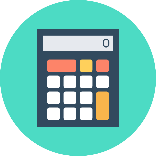 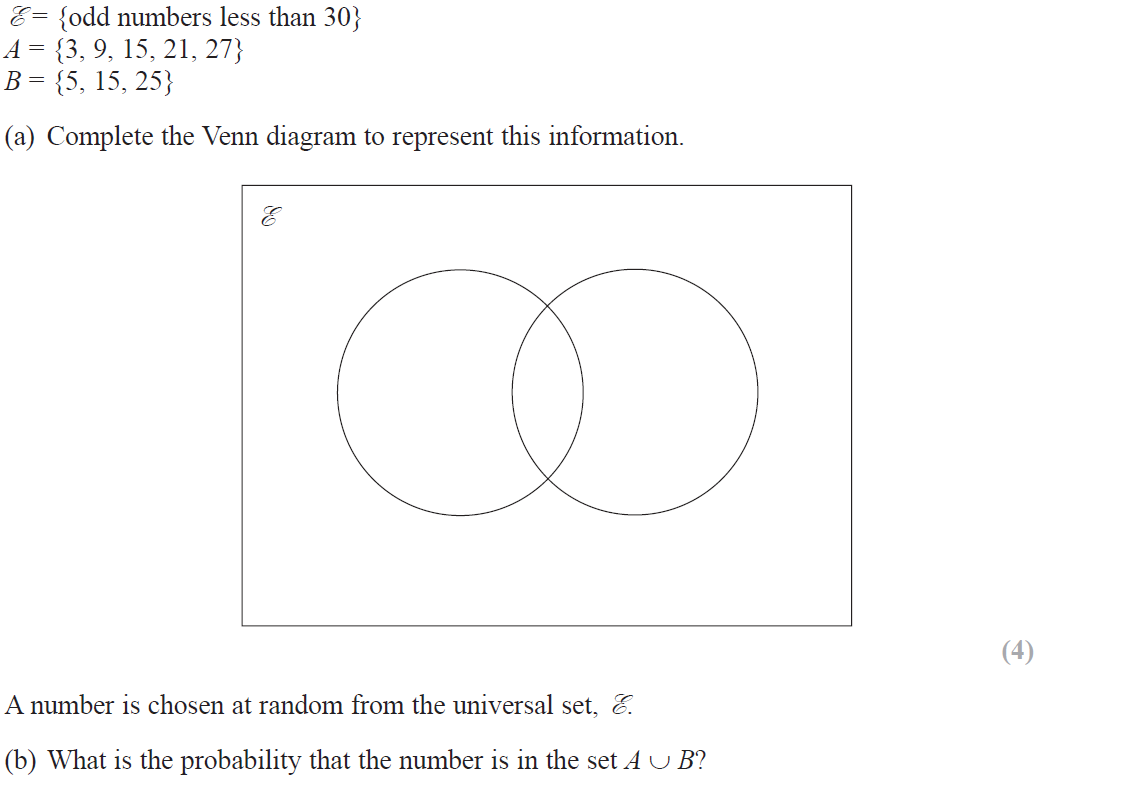 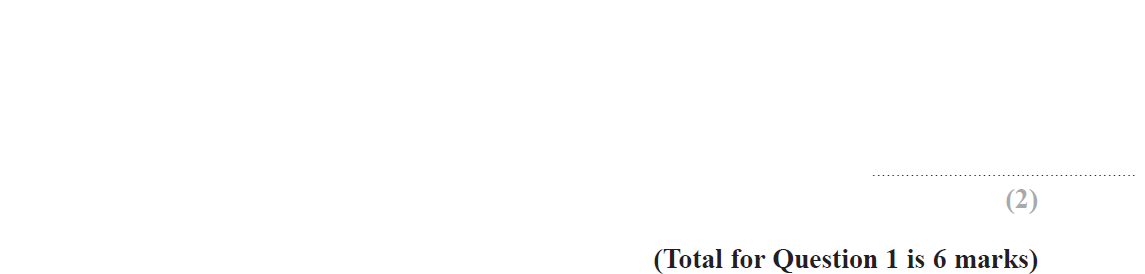 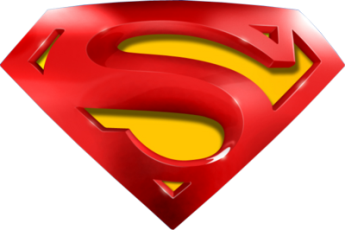 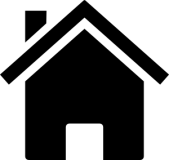 June 2017 3H Q1
Probability, Sets & Statistics
Sets
A
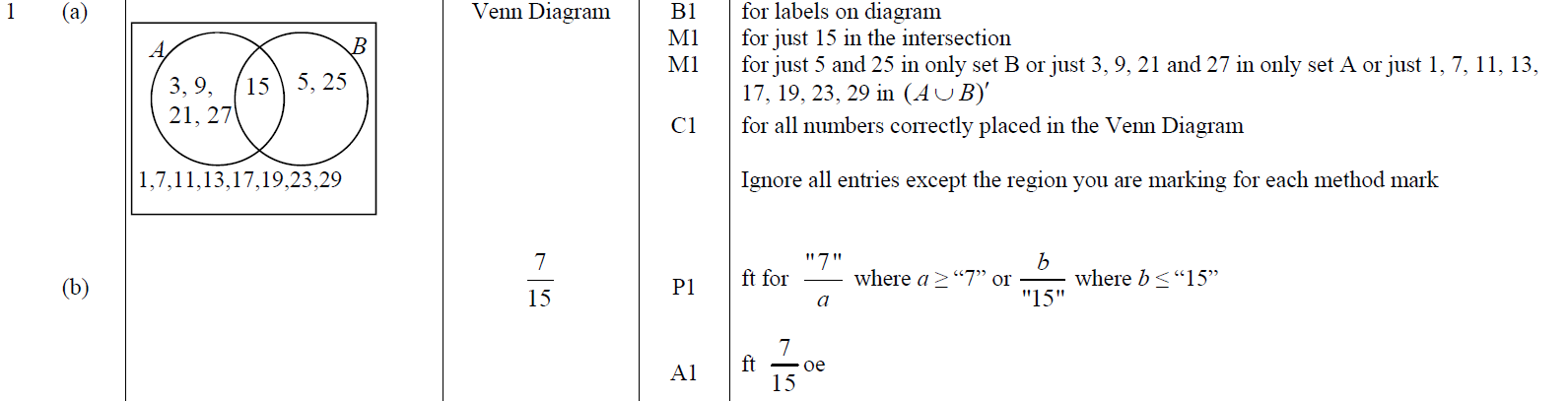 B
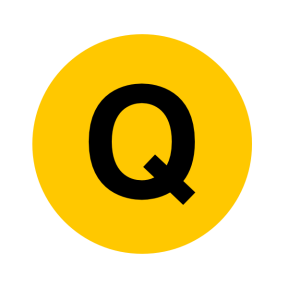 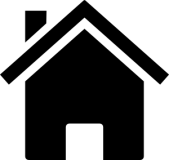 June 2018 3H Q20
Probability, Sets & Statistics
Sets
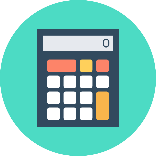 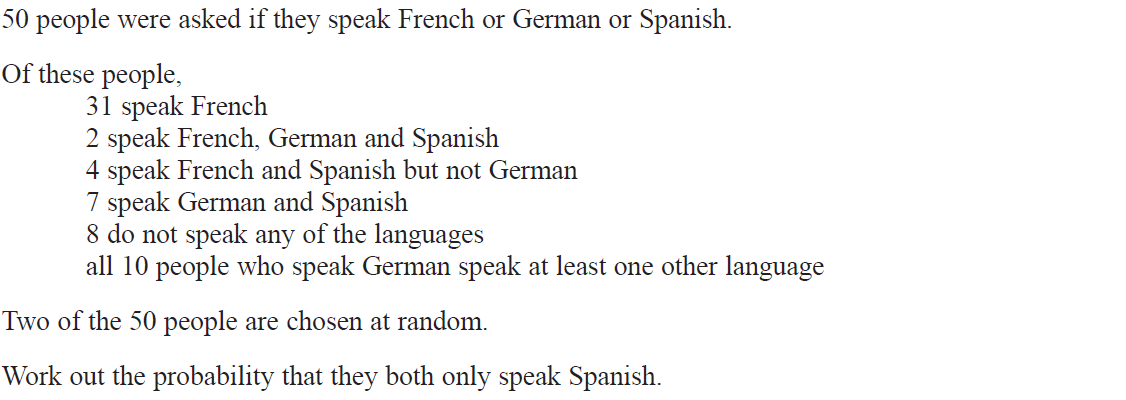 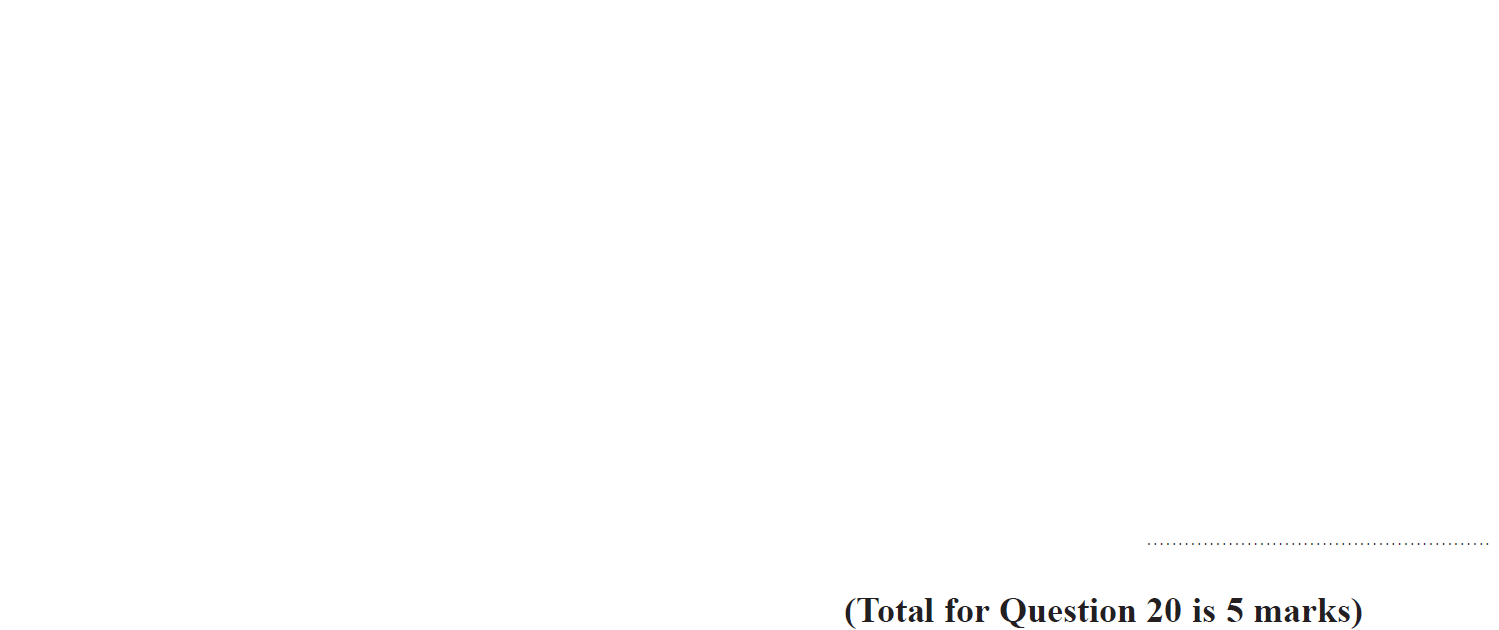 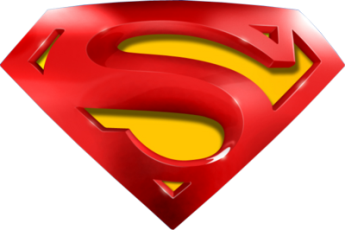 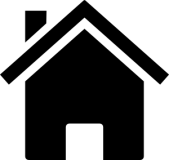 June 2018 3H Q20
Probability, Sets & Statistics
Sets
A
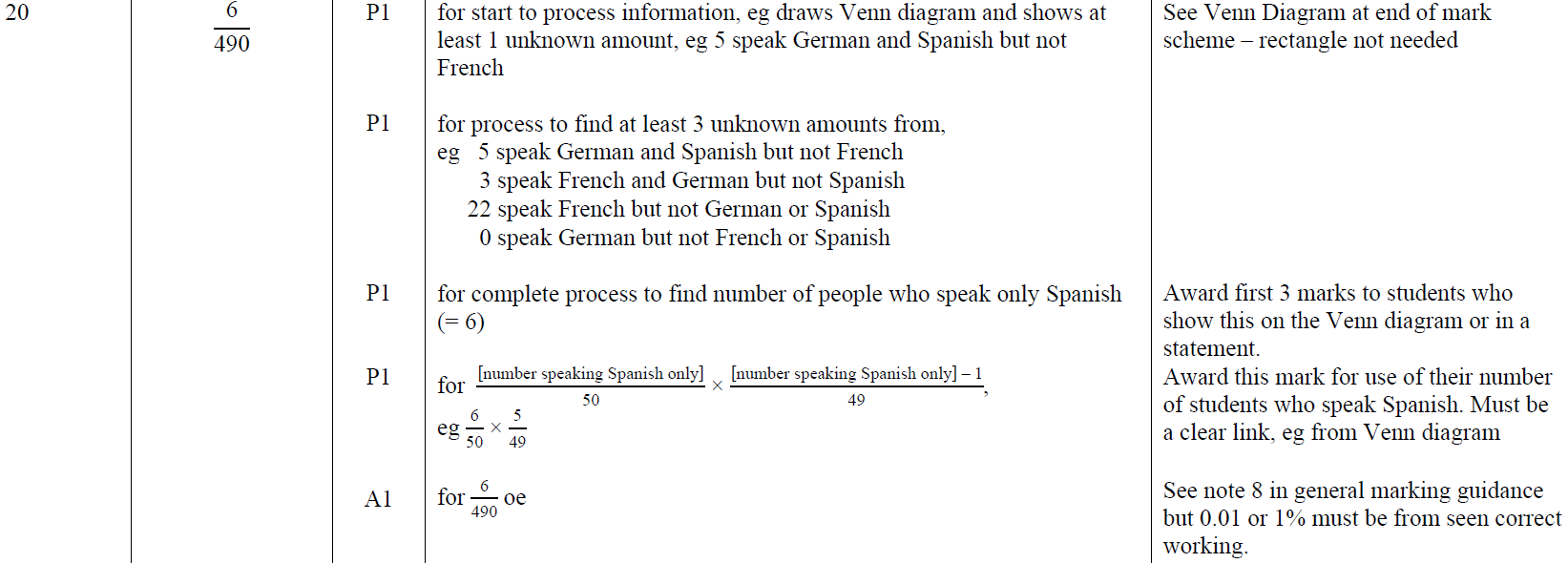 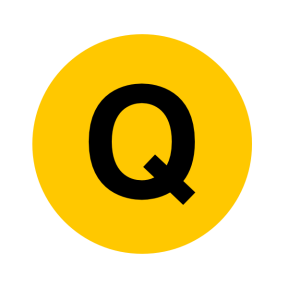 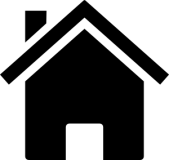 Nov 2018 2H Q1
Probability, Sets & Statistics
Sets
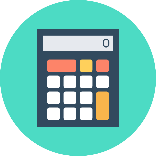 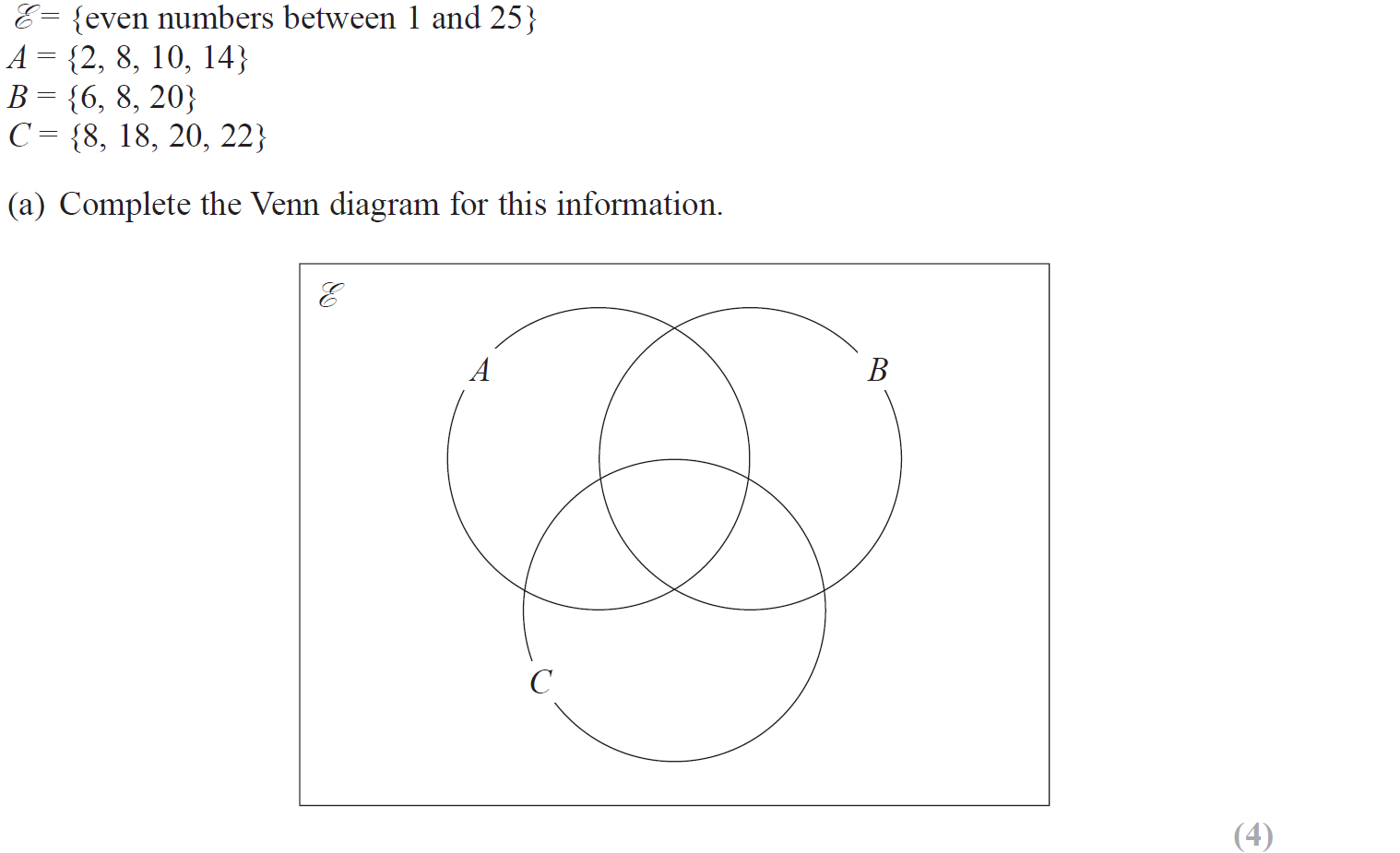 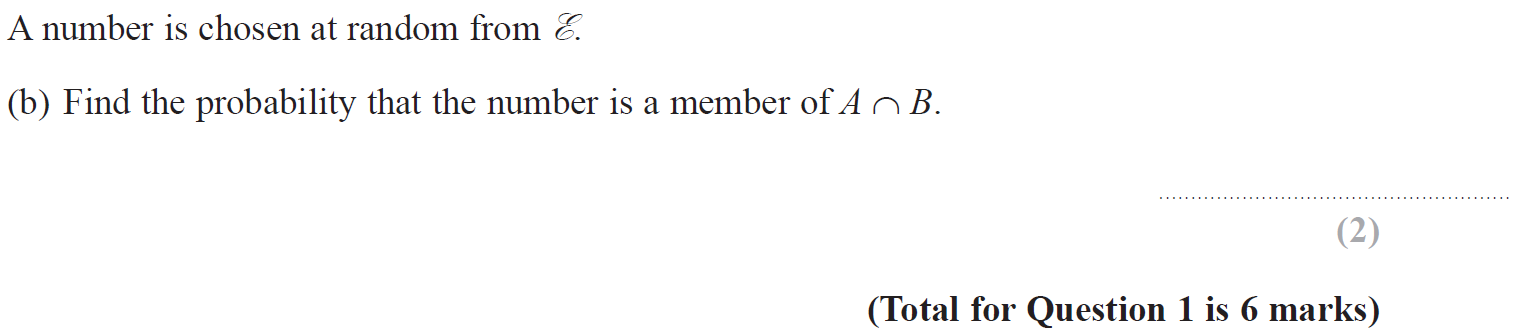 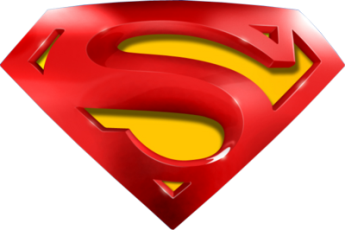 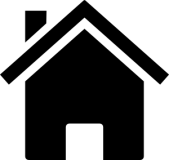 Nov 2018 2H Q1
Probability, Sets & Statistics
Sets
A
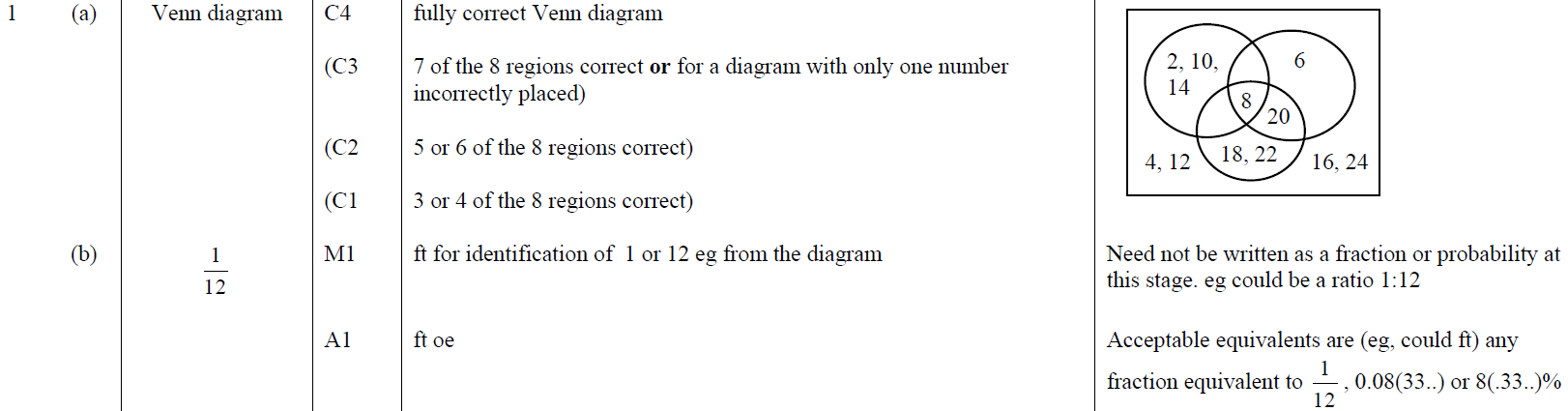 B
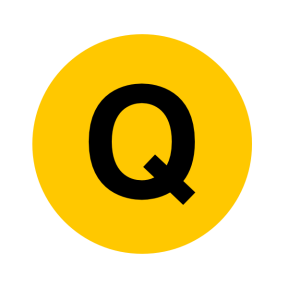 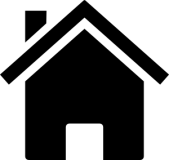 June 2019 3H Q1
Probability, Sets & Statistics
Sets
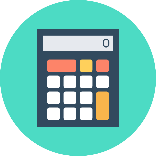 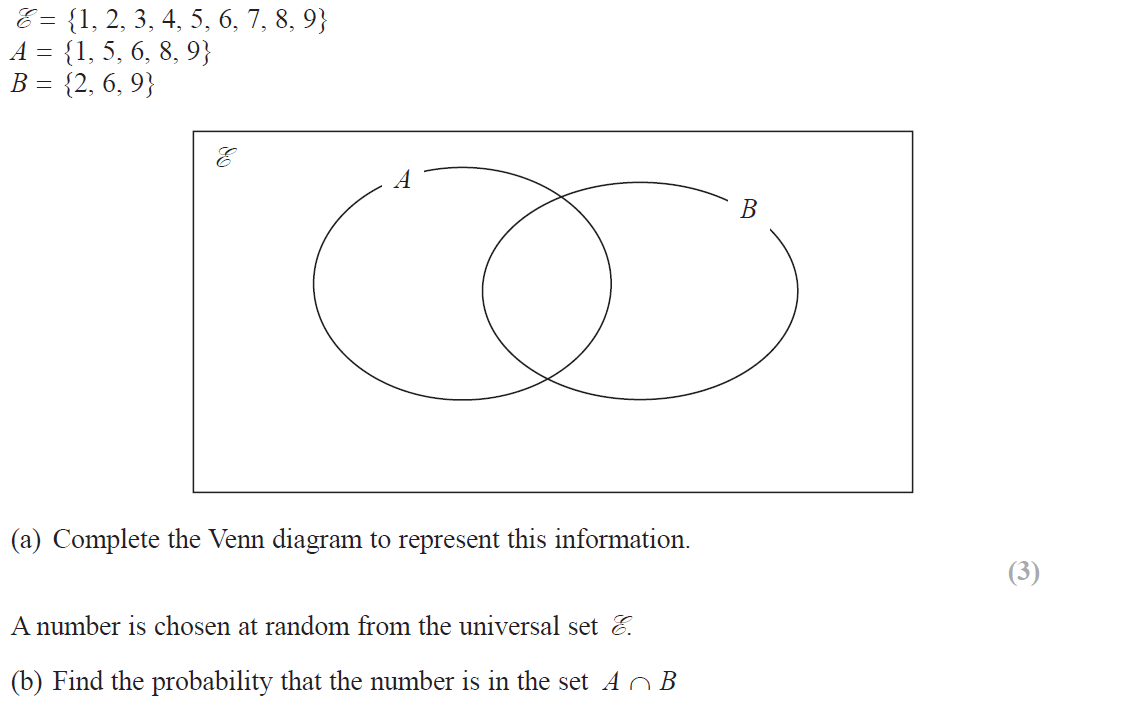 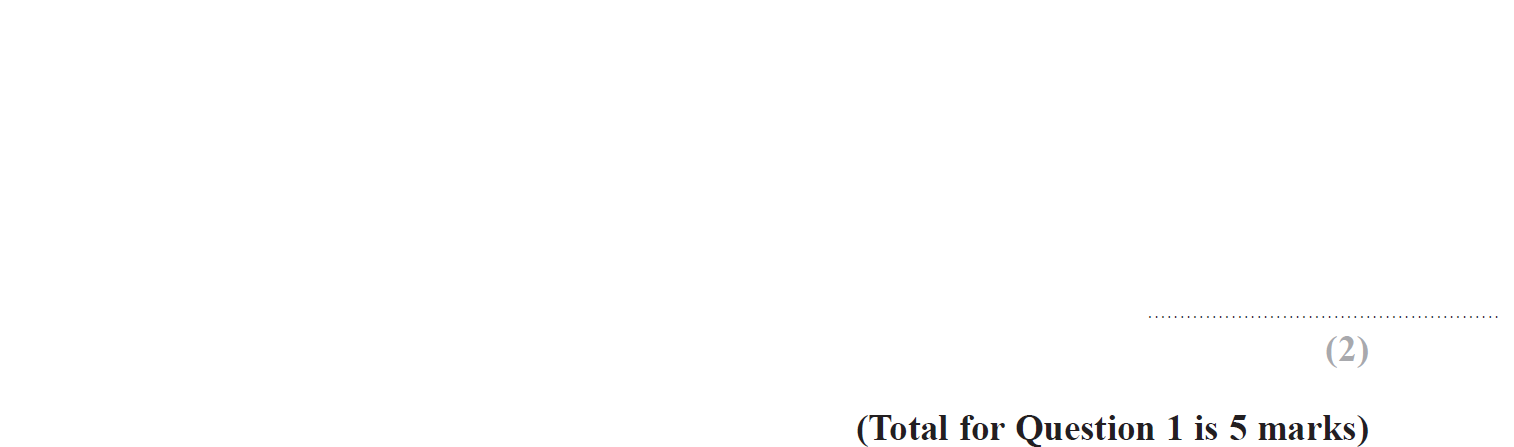 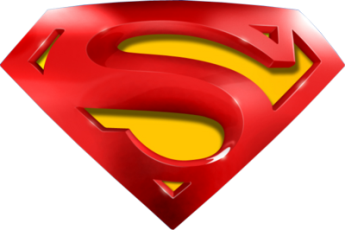 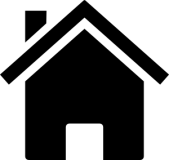 June 2019 3H Q1
Probability, Sets & Statistics
Sets
A
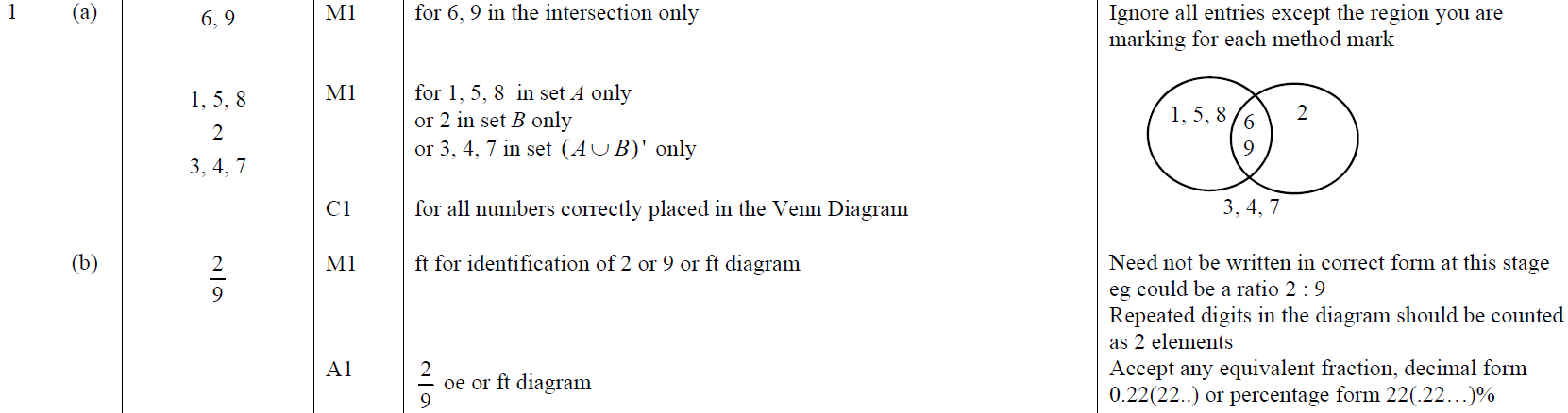 B
A SF
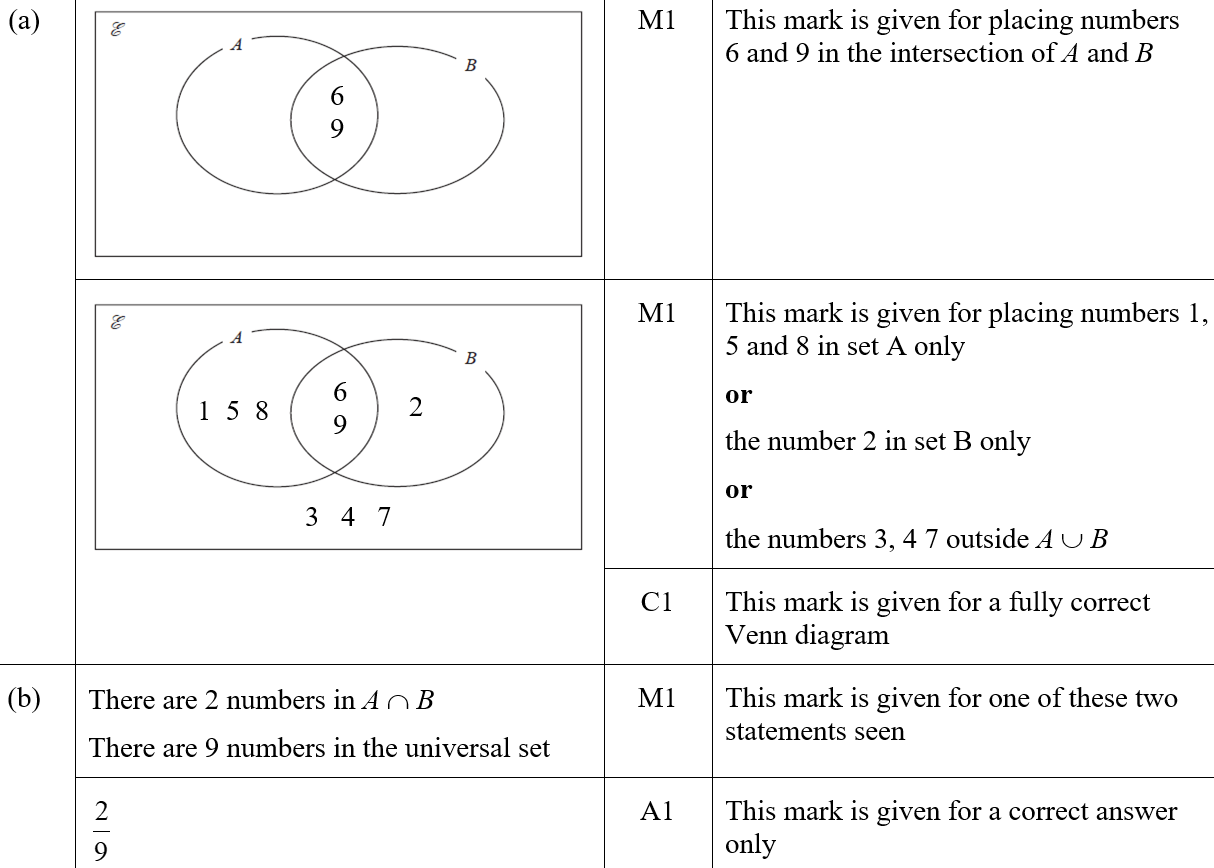 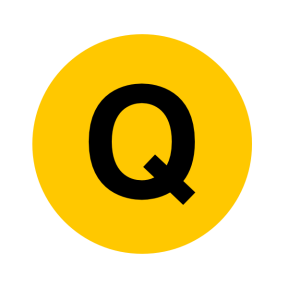 B SF
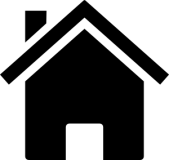 Probability, Sets & Statistics
Cumulative Frequency
Cumulative Frequency
June 2017
2H Q8
Nov 2017
3H Q11
SAM
3H Q7
Nov 2018
1H Q9
Spec 2
2H Q11
June 2019
2H Q11
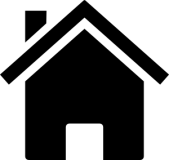 SAM 3H Q7
Probability, Sets & Statistics
Cumulative Frequency
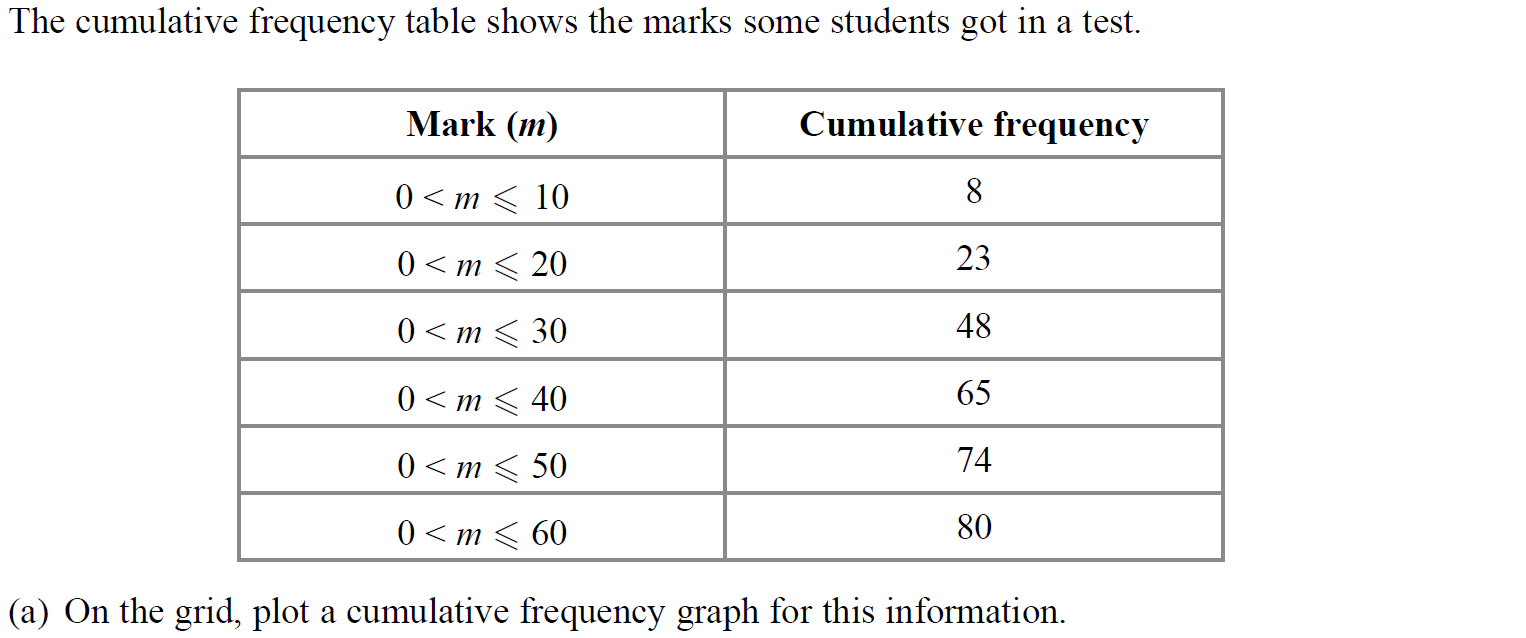 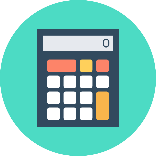 Show Graph
Hide Graph
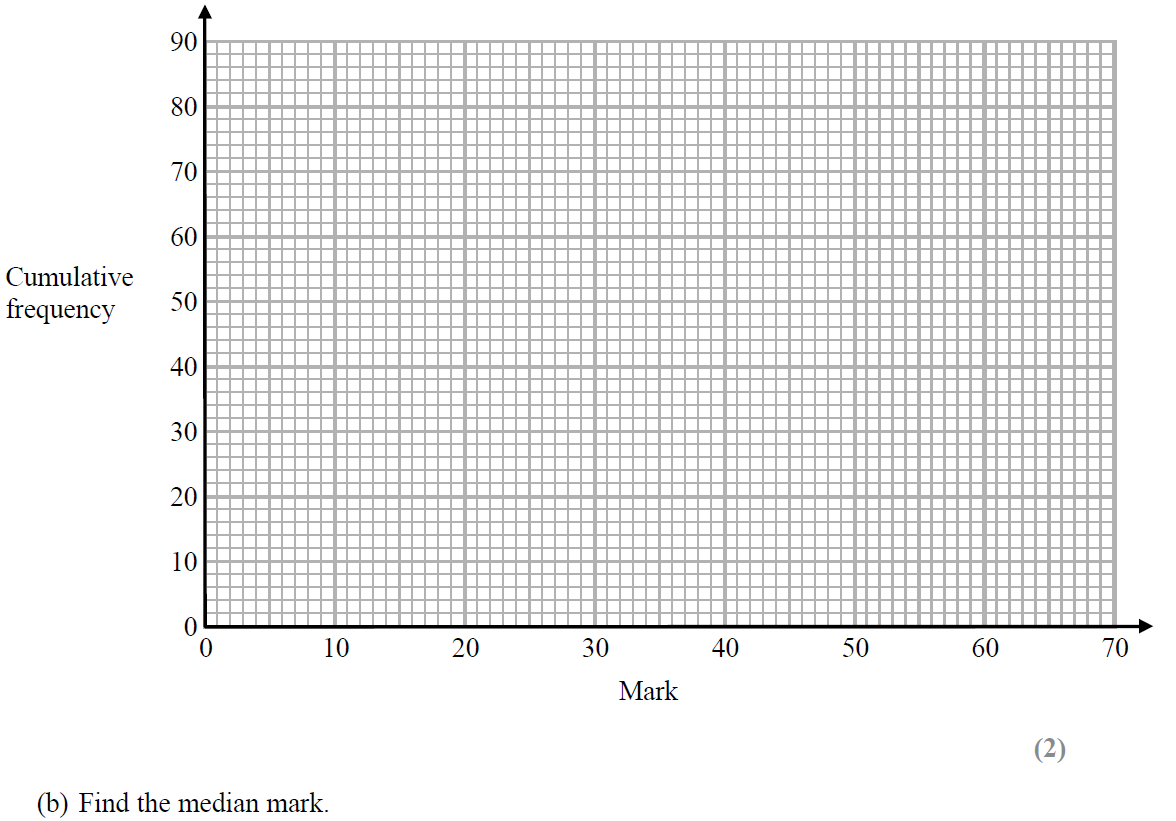 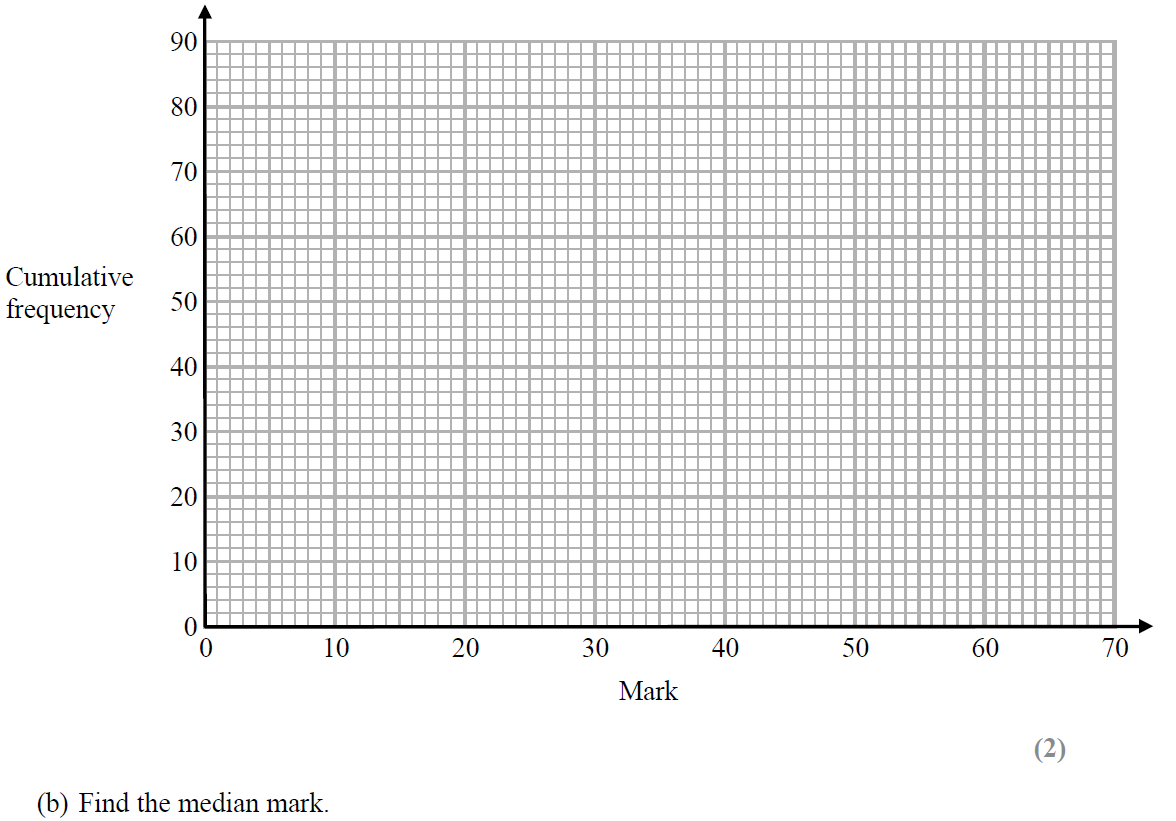 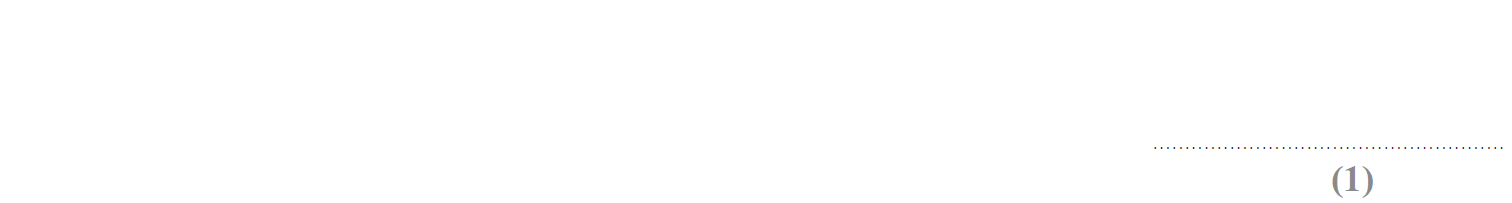 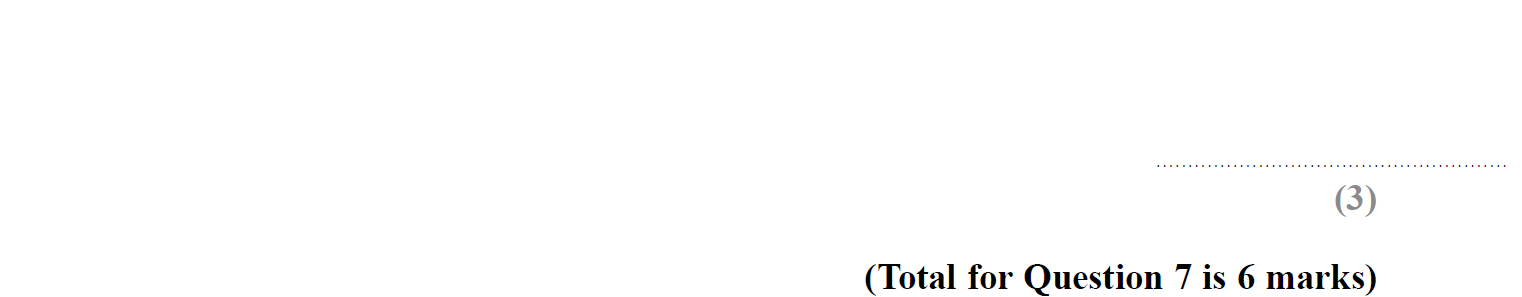 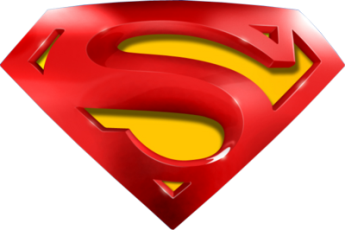 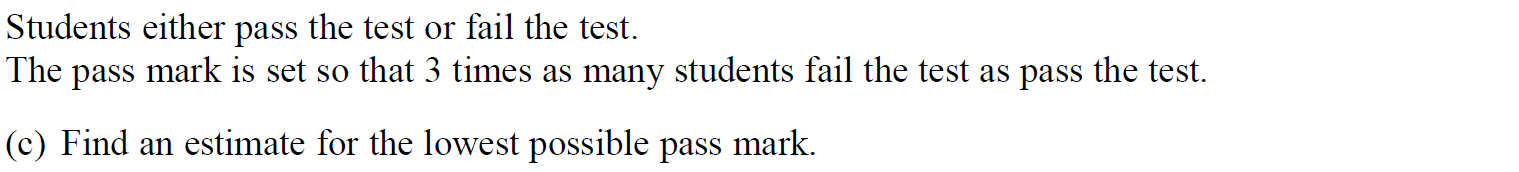 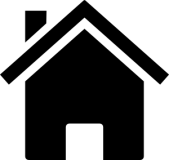 SAM 3H Q7
Probability, Sets & Statistics
Cumulative Frequency
A
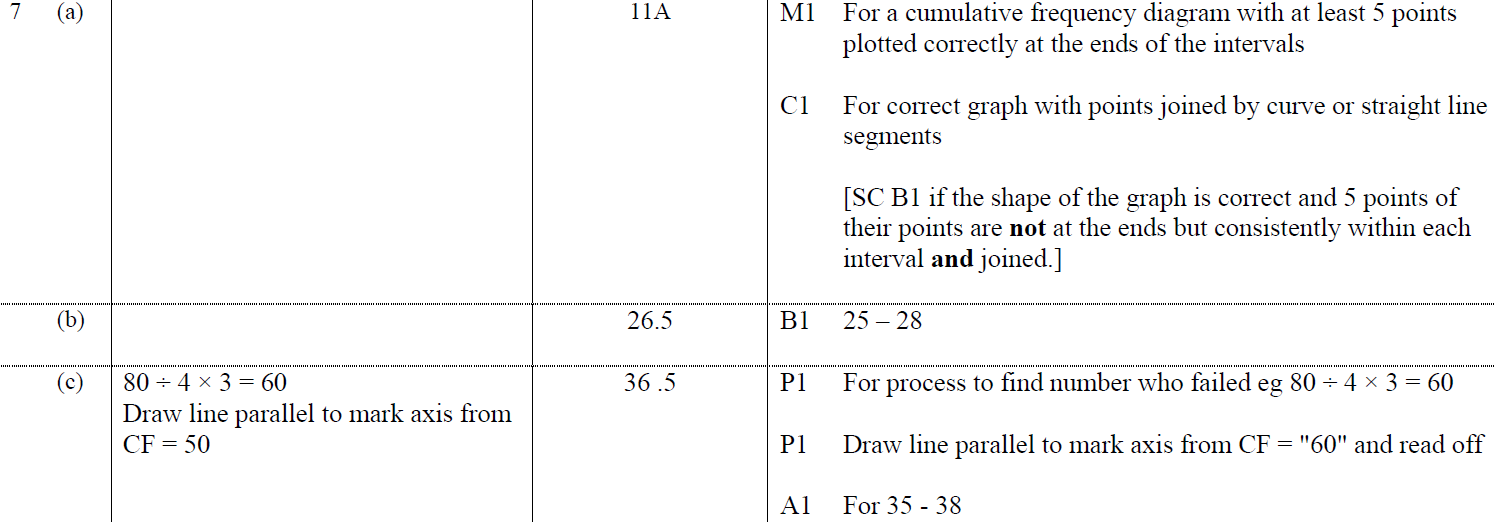 B
C
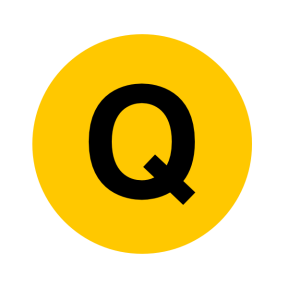 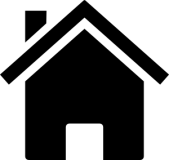 Specimen Set 2 2H Q11
Probability, Sets & Statistics
Cumulative Frequency
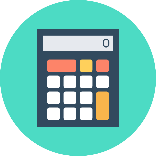 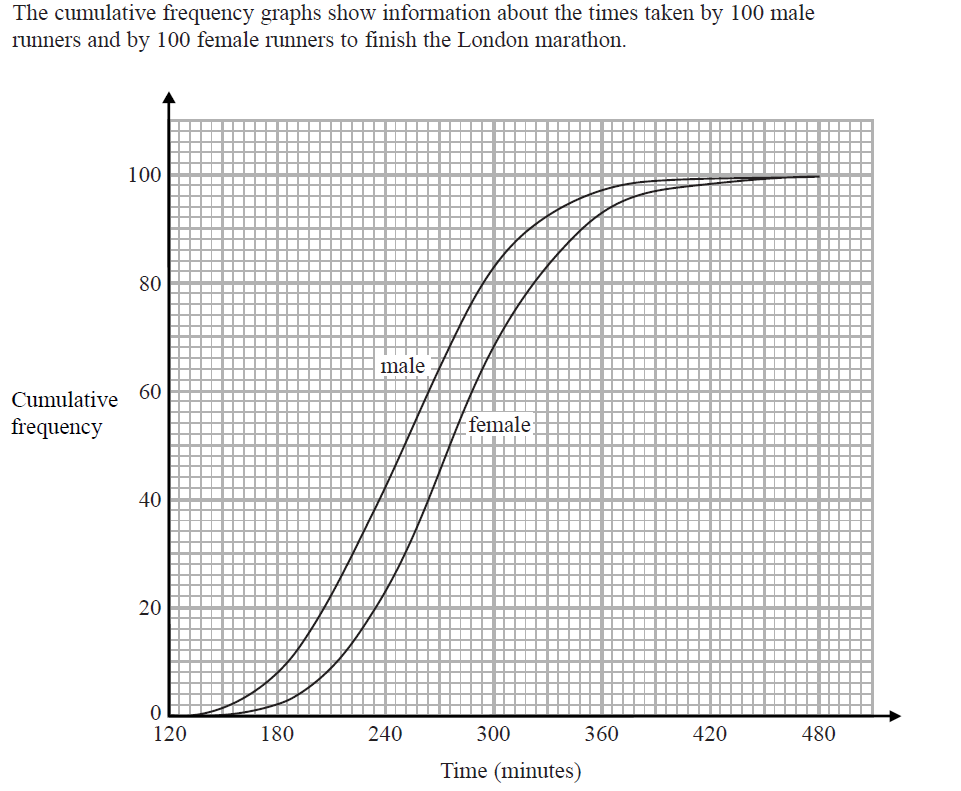 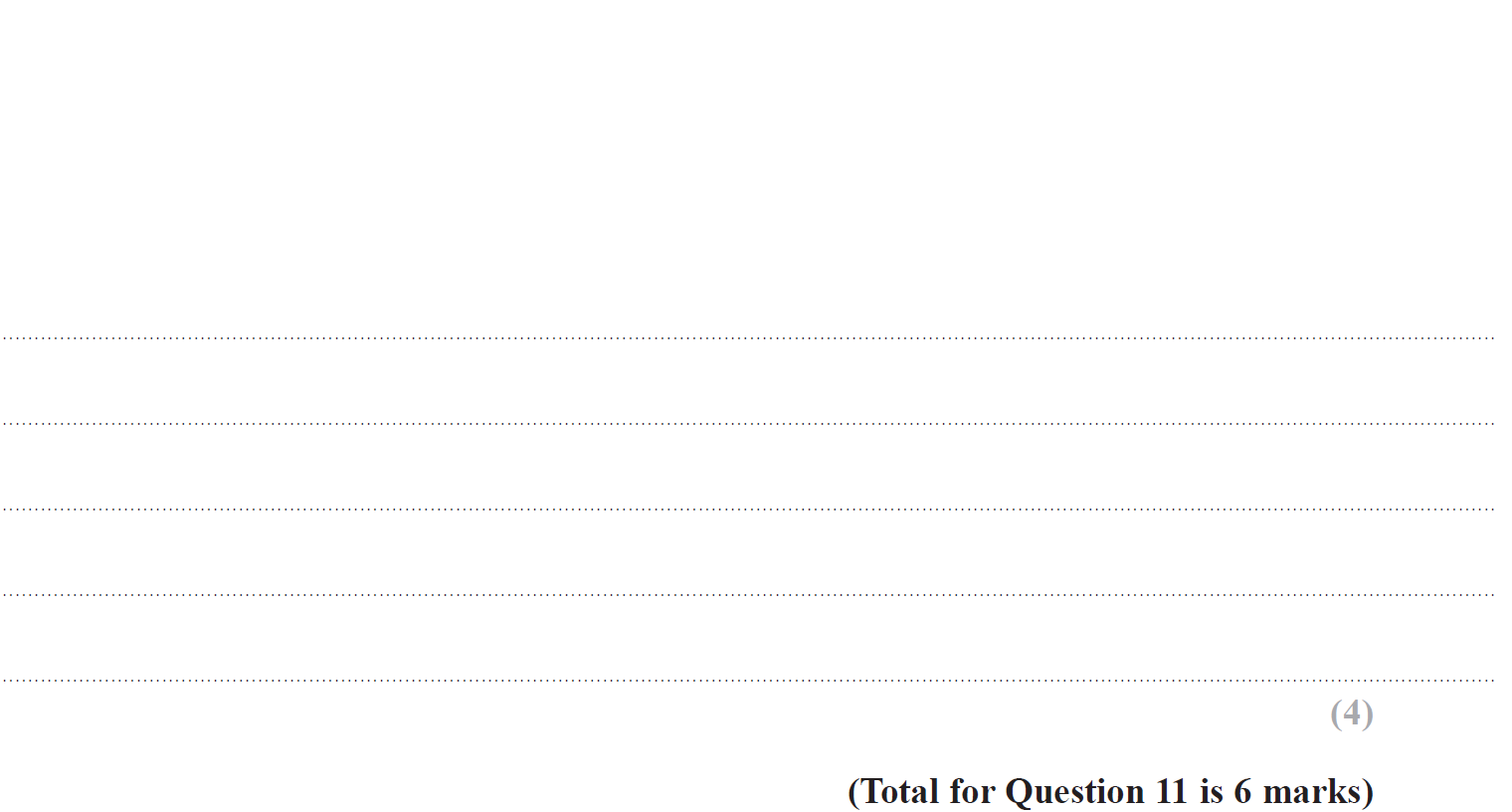 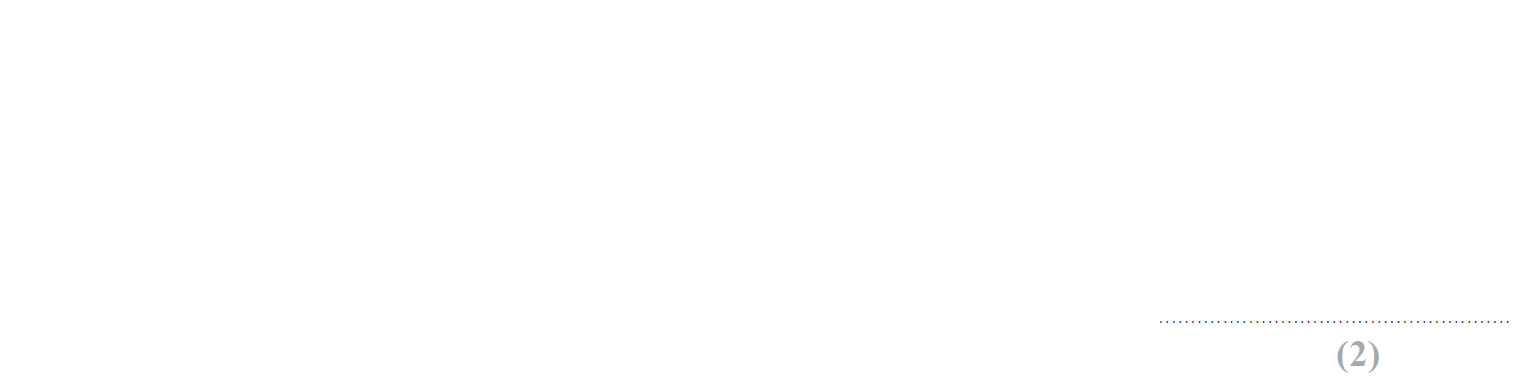 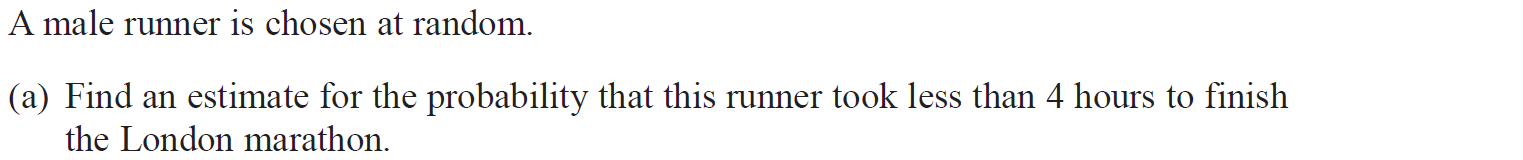 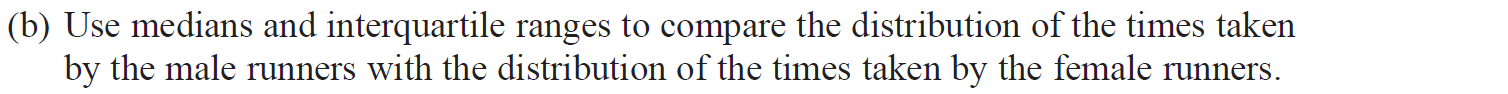 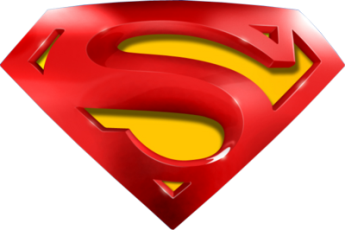 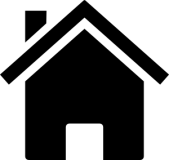 Specimen Set 2 2H Q11
Probability, Sets & Statistics
Cumulative Frequency
A
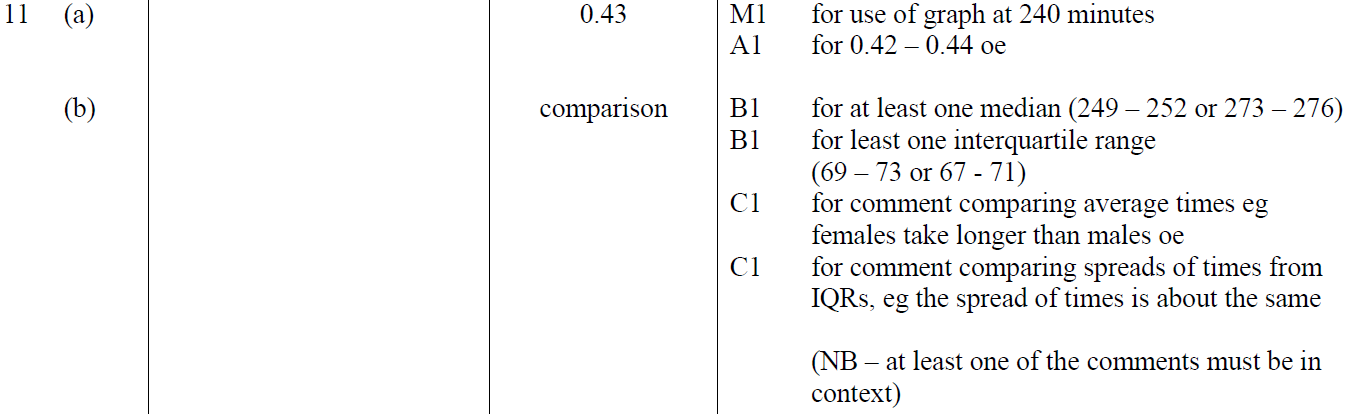 B
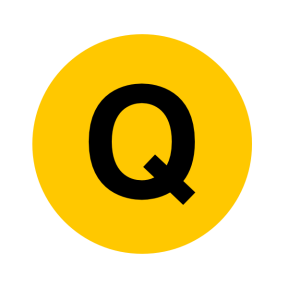 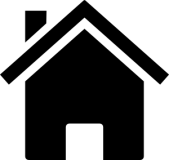 June 2017 2H Q8
Probability, Sets & Statistics
Cumulative Frequency
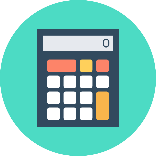 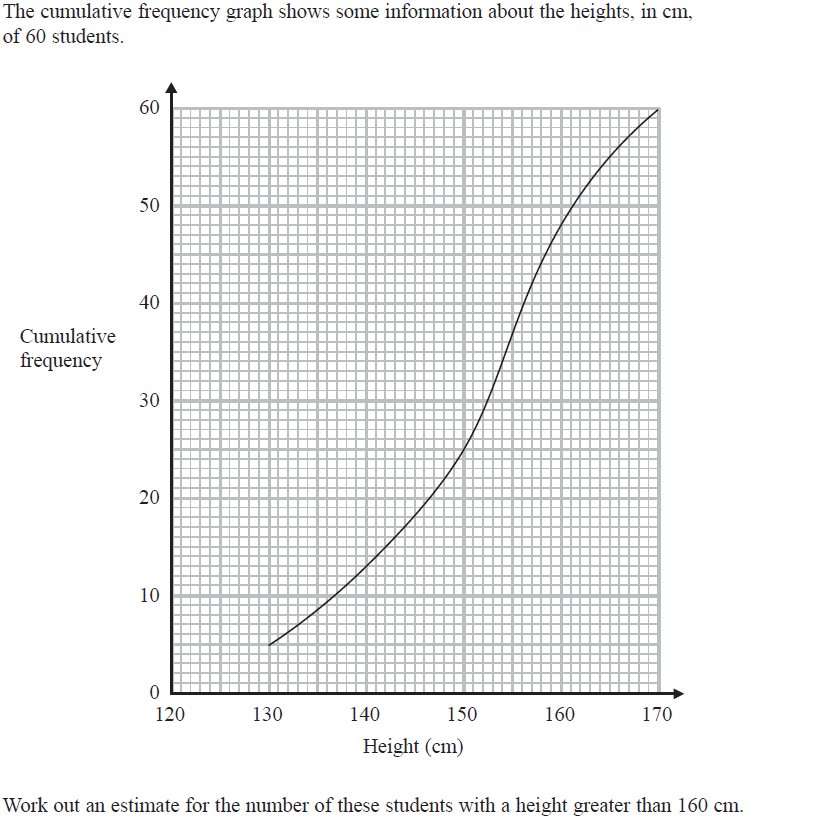 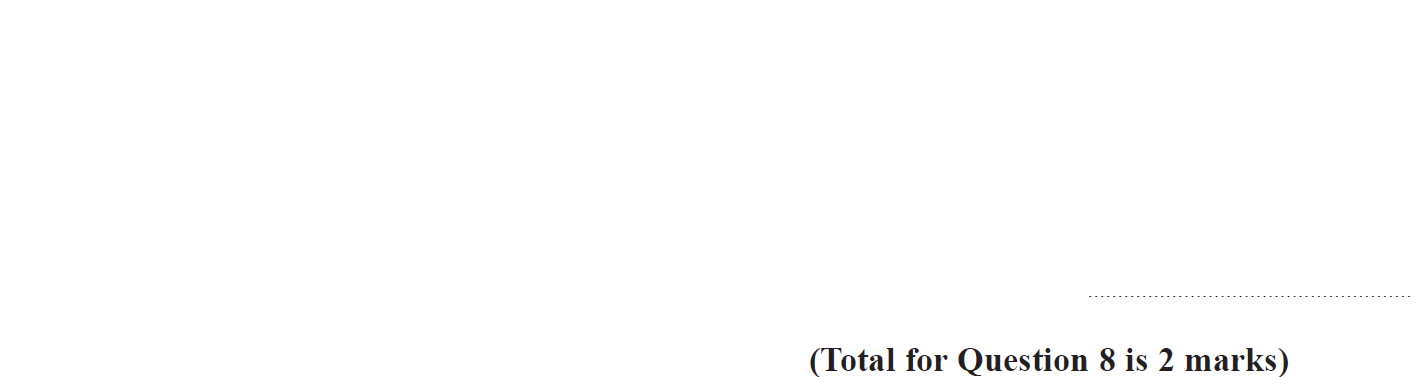 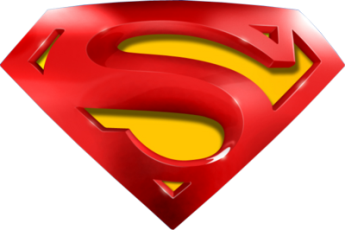 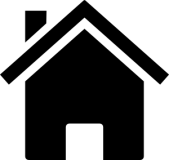 June 2017 2H Q8
Probability, Sets & Statistics
Cumulative Frequency
A
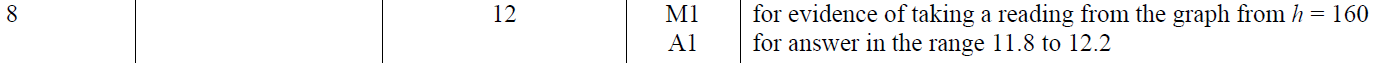 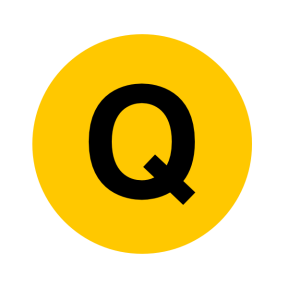 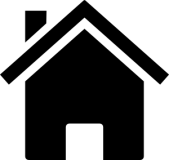 Nov 2017 3H Q11
Probability, Sets & Statistics
Cumulative Frequency
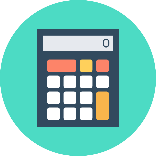 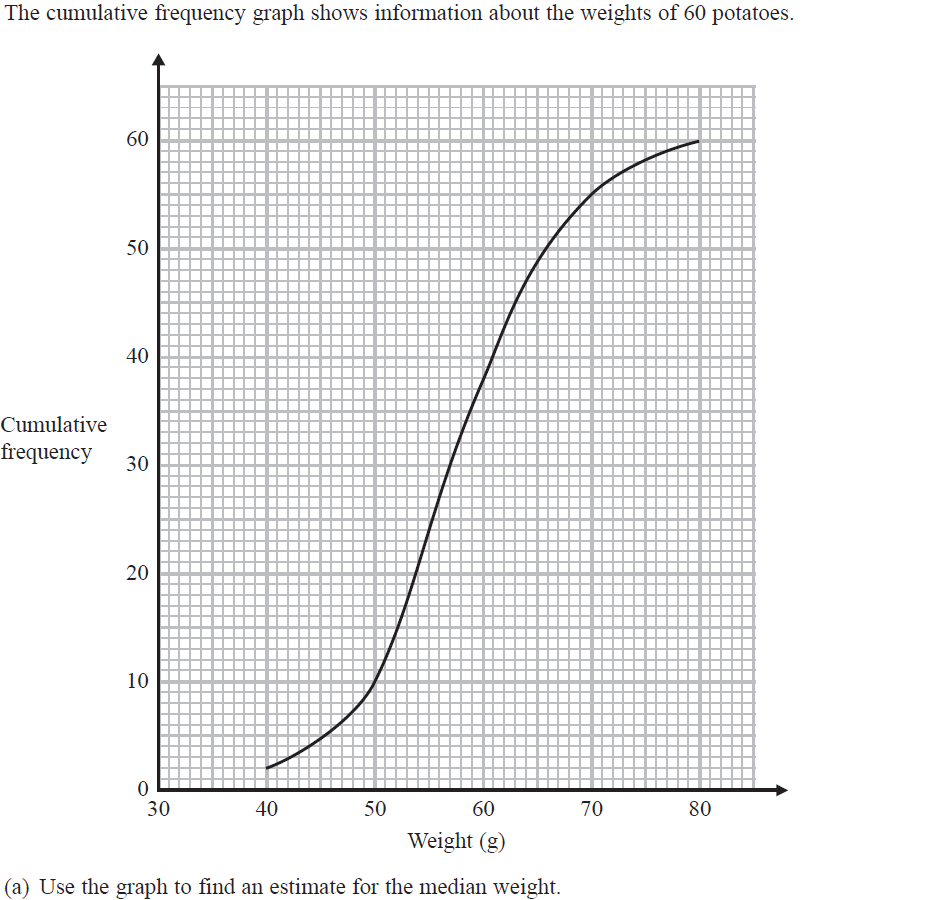 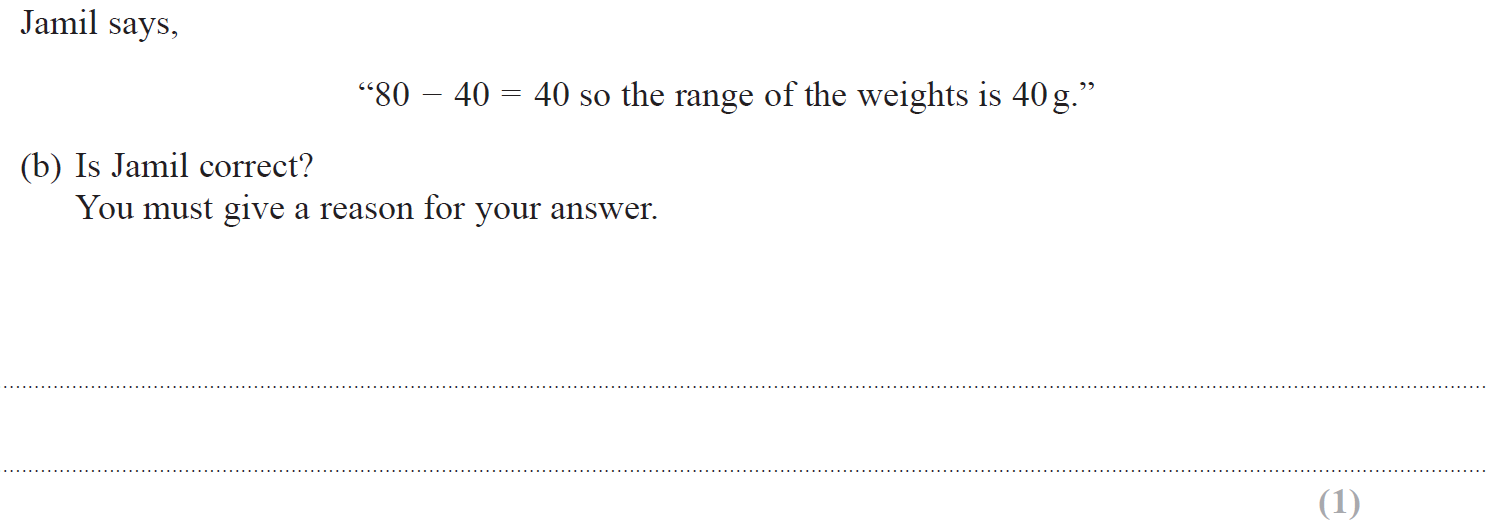 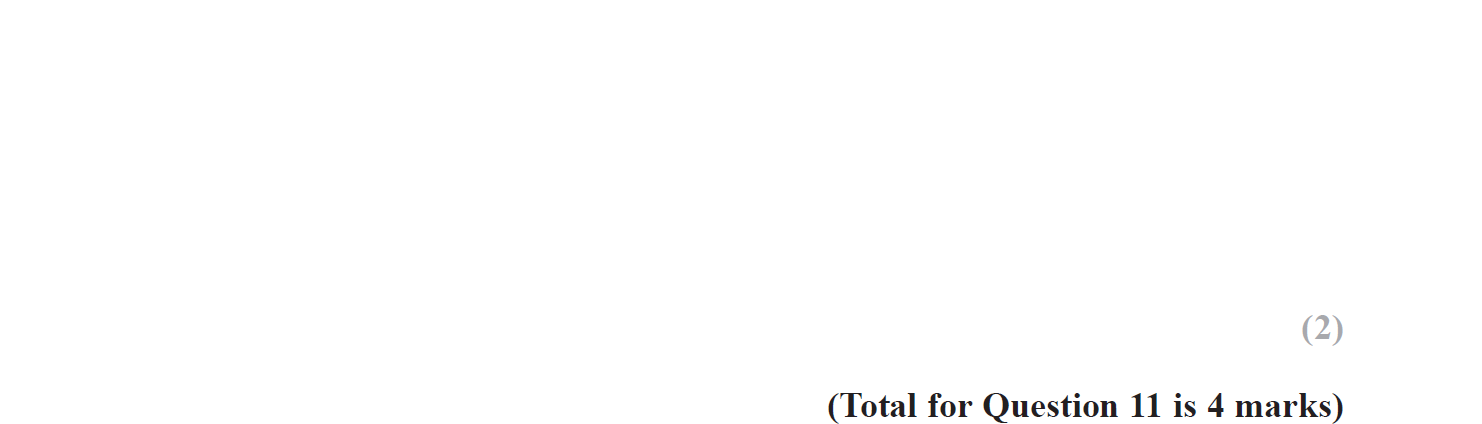 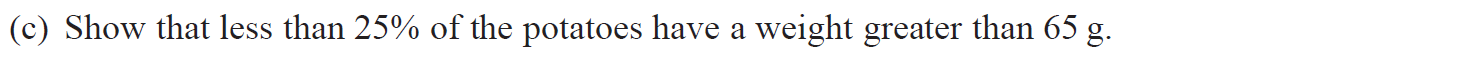 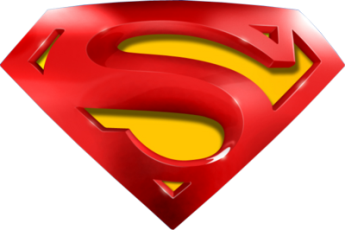 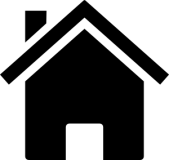 Nov 2017 3H Q11
Probability, Sets & Statistics
Cumulative Frequency
A
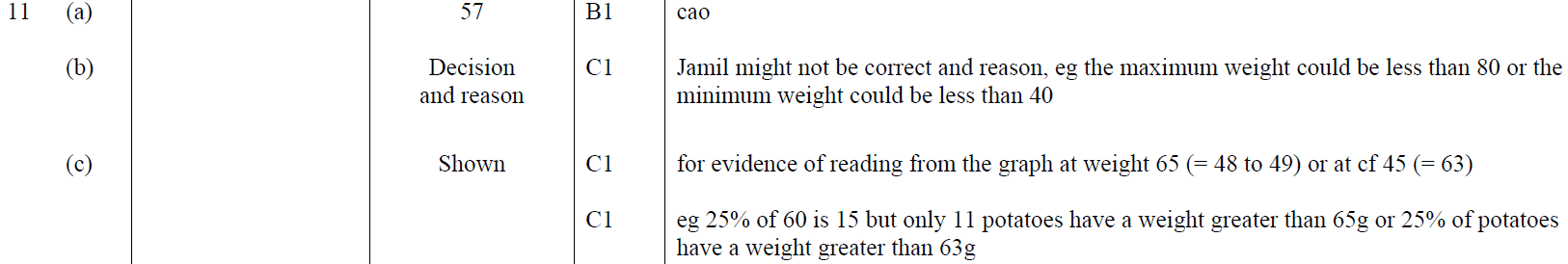 B
C
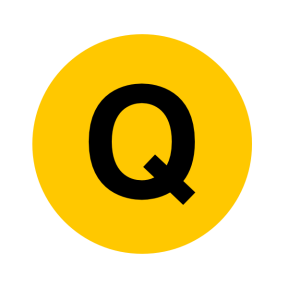 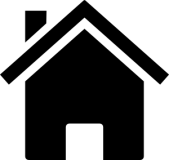 Nov 2018 1H Q9
Probability, Sets & Statistics
Cumulative Frequency
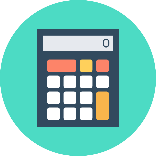 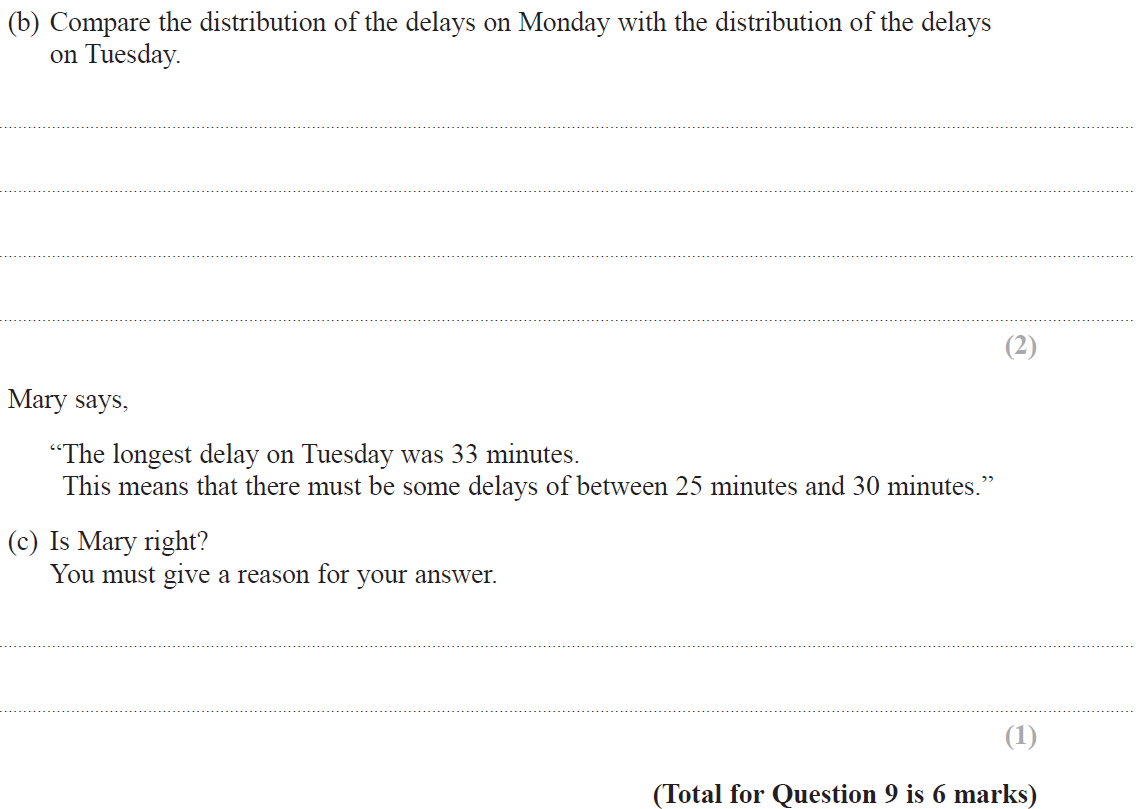 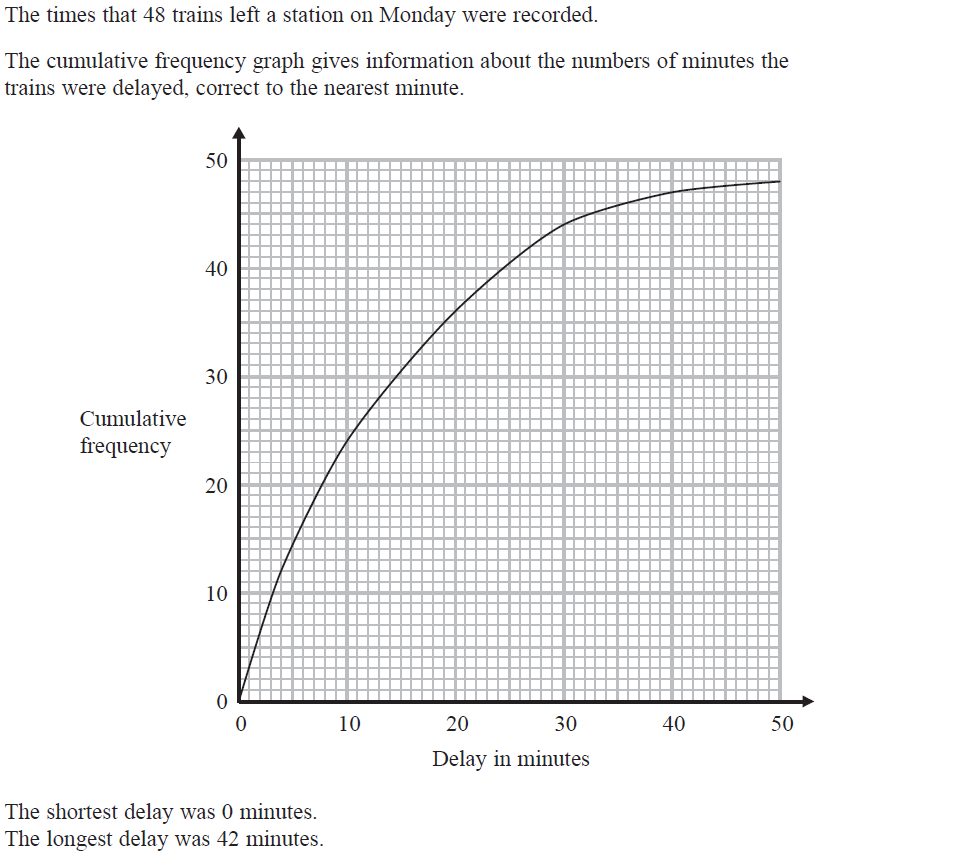 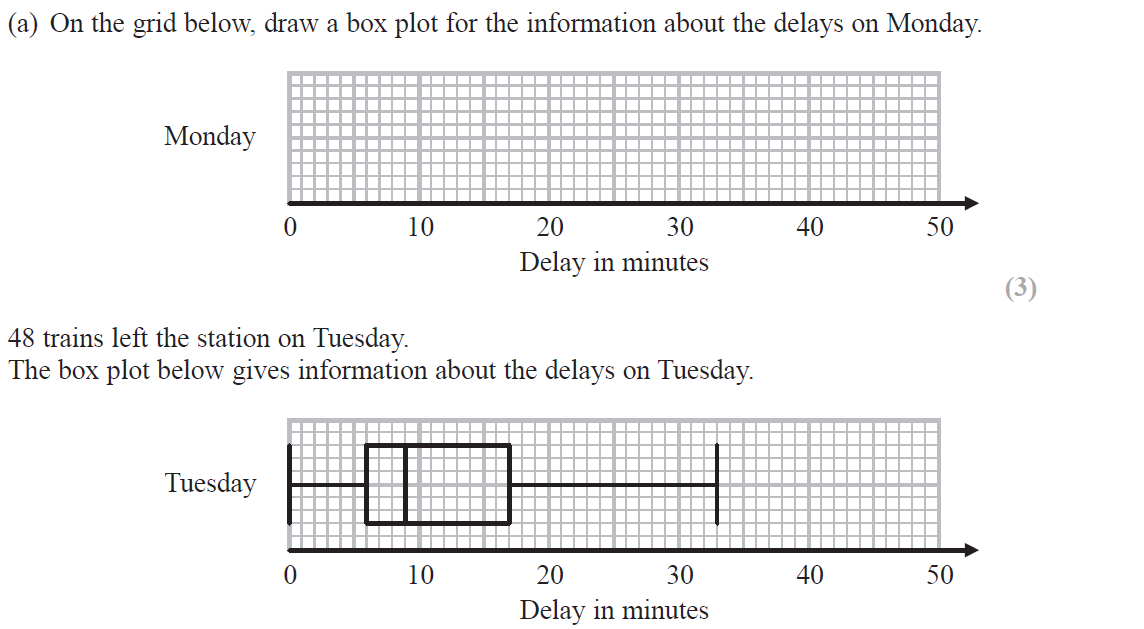 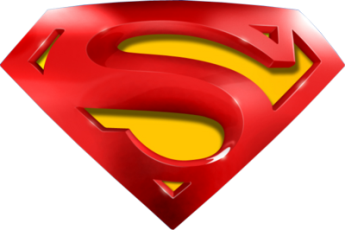 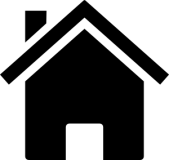 Nov 2018 1H Q9
Probability, Sets & Statistics
Cumulative Frequency
A
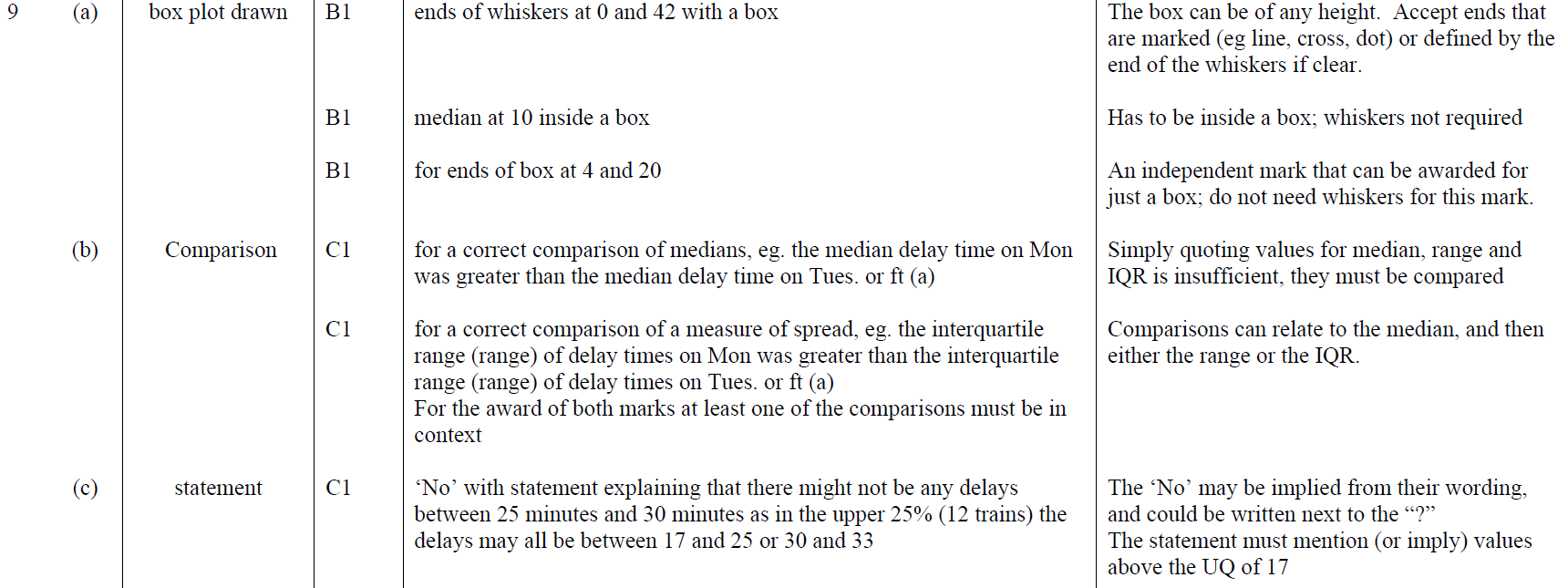 B
C
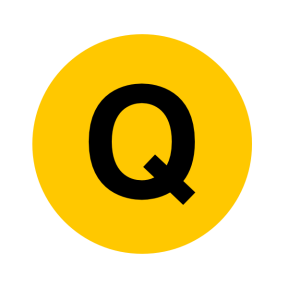 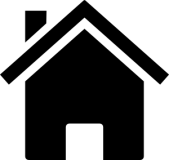 June 2019 2H Q11
Probability, Sets & Statistics
Cumulative Frequency
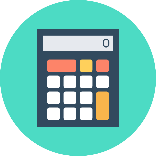 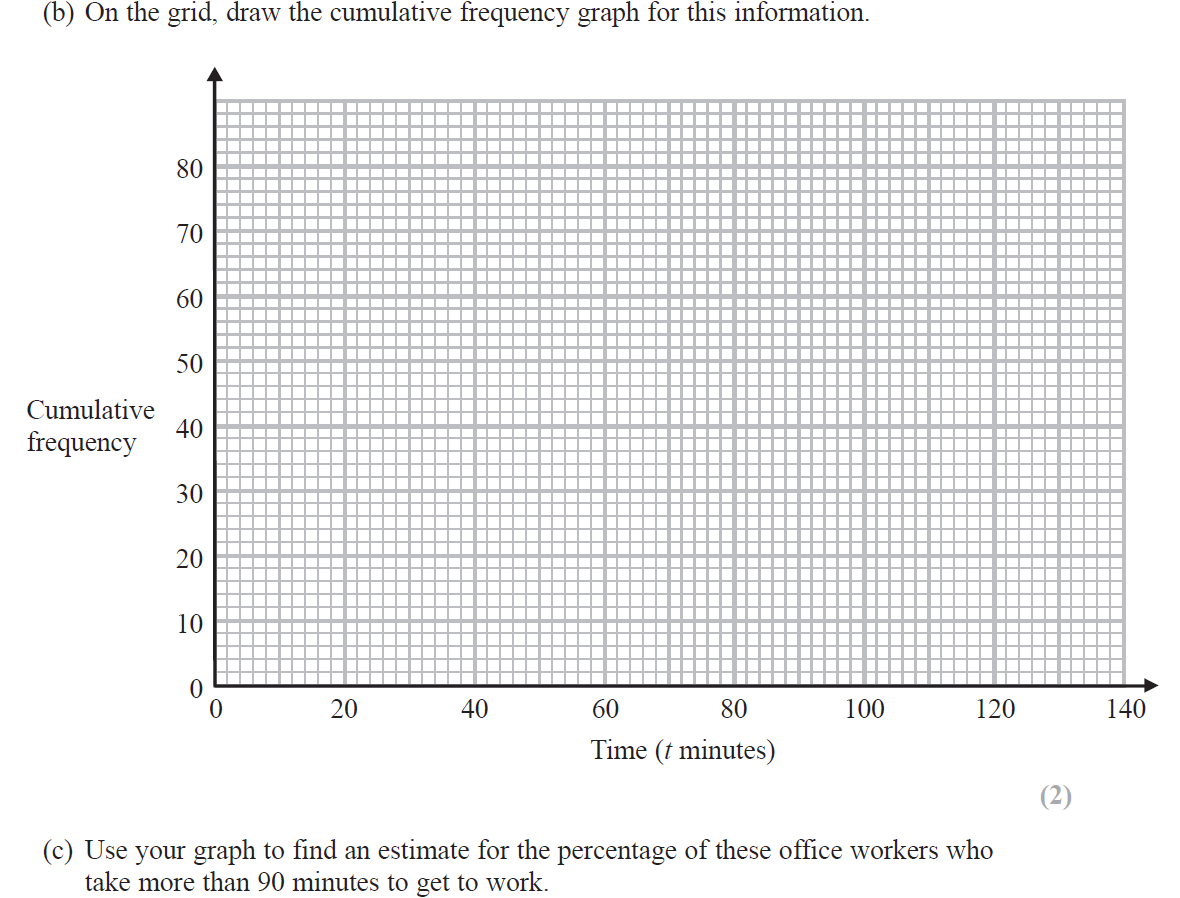 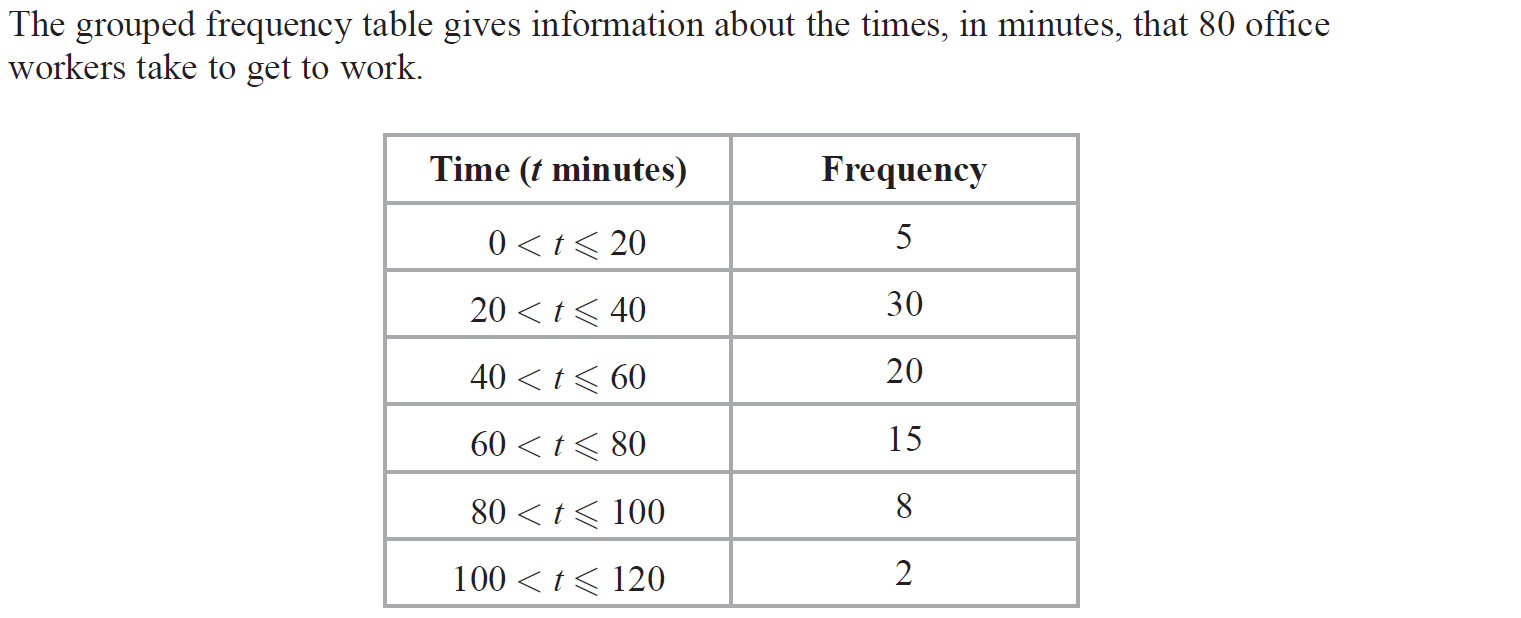 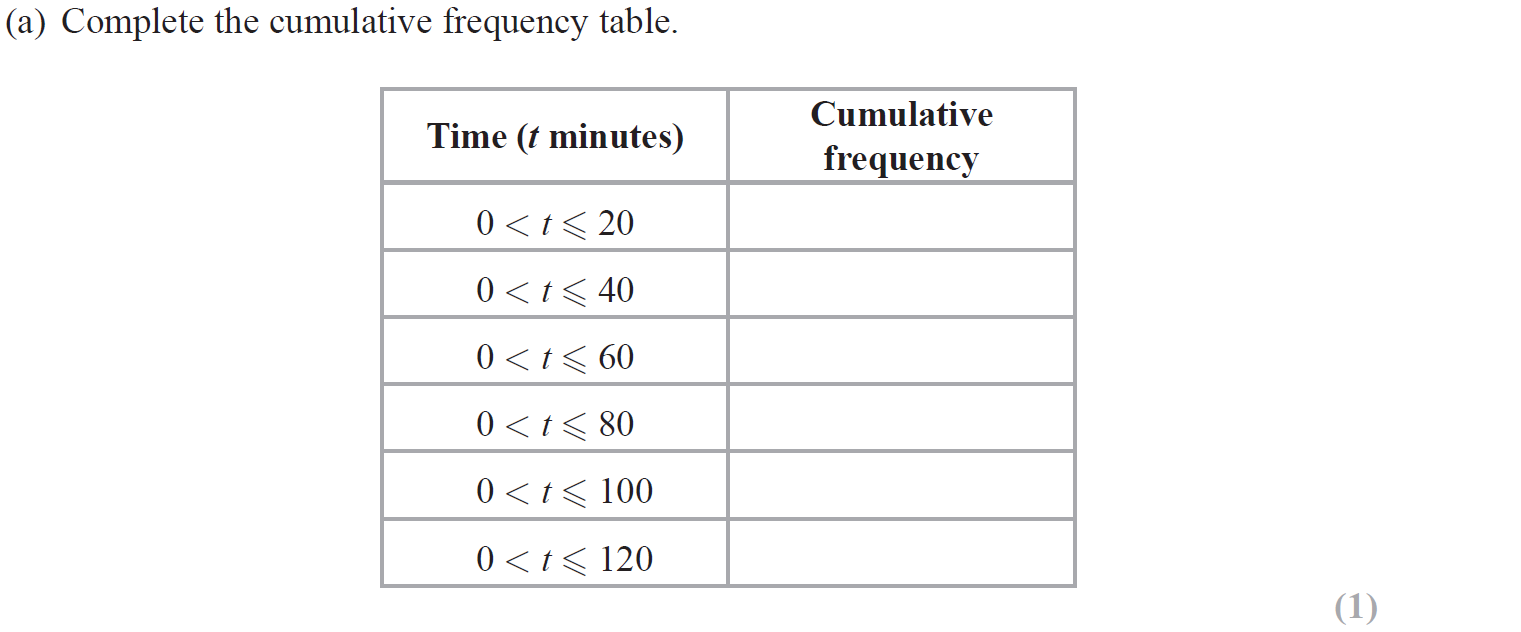 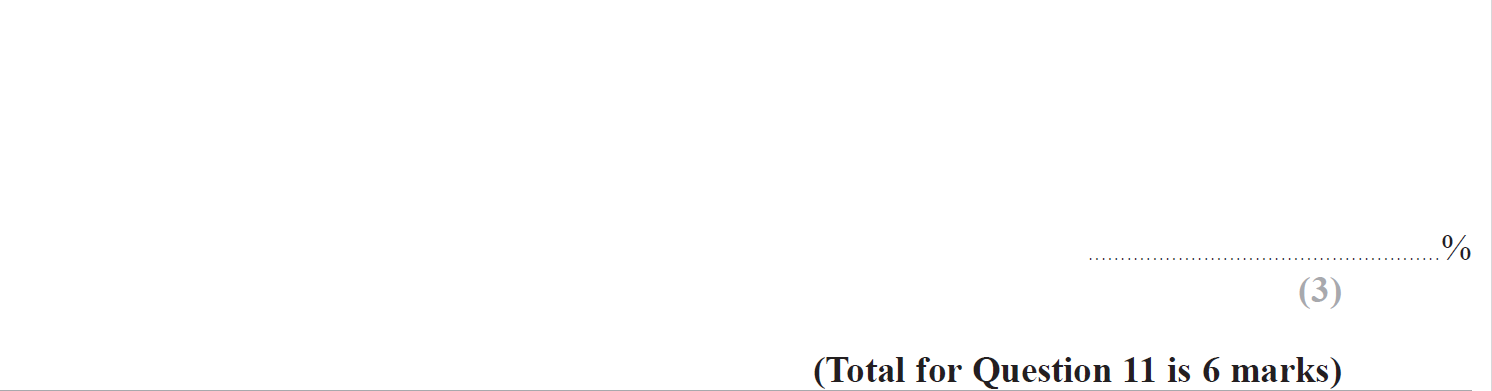 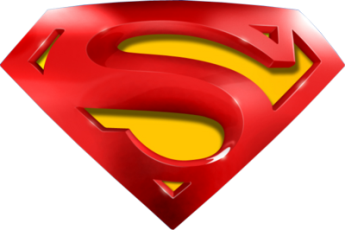 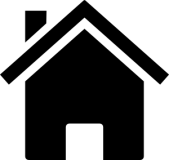 June 2019 2H Q11
Probability, Sets & Statistics
Cumulative Frequency
A
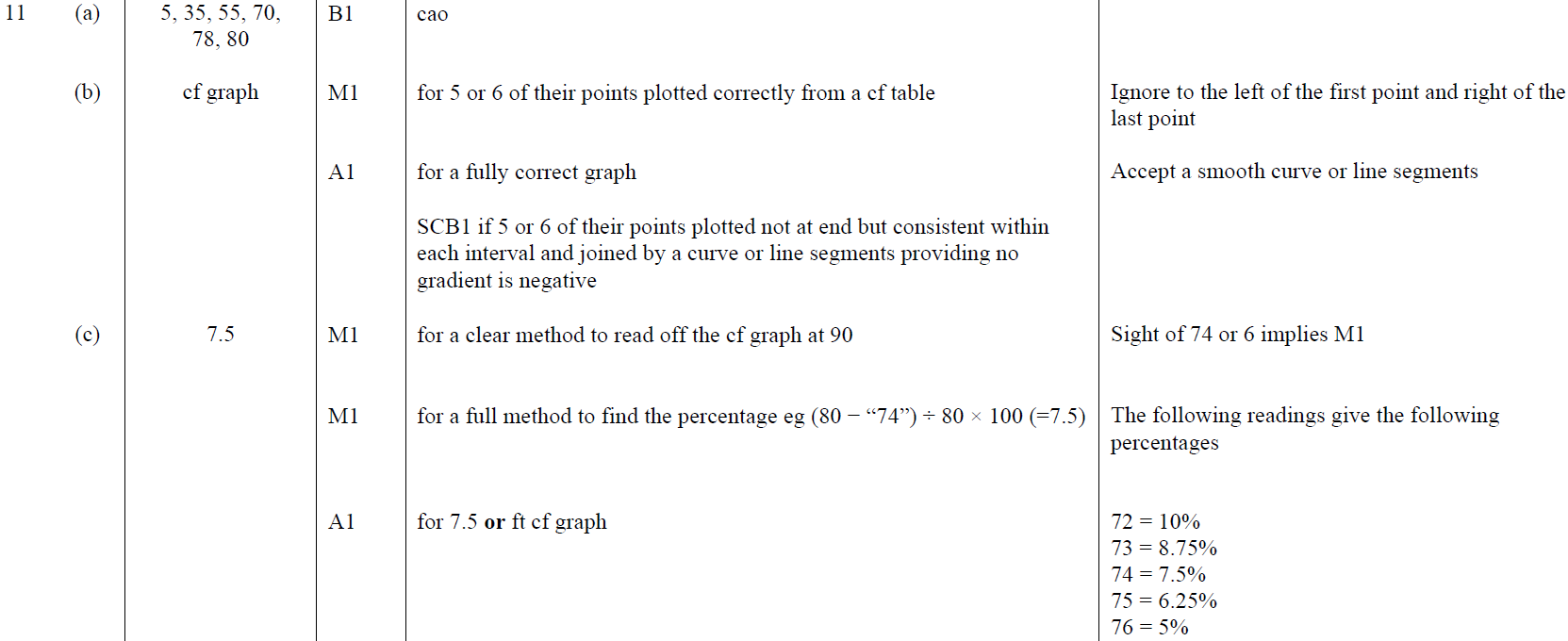 B
C
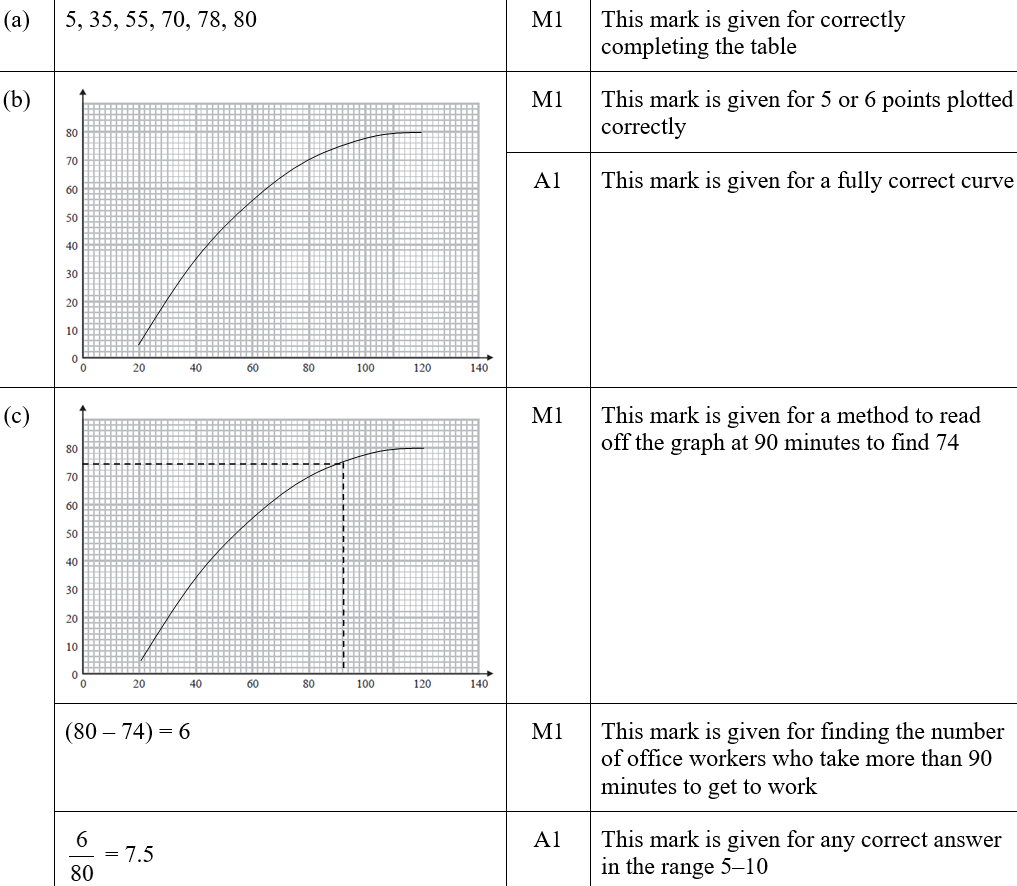 A SF
B SF
C SF
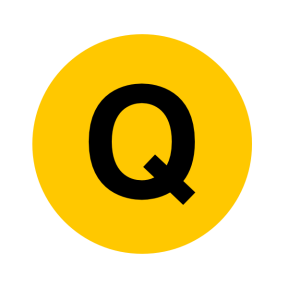 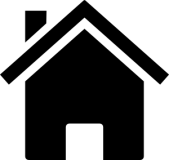 Probability, Sets & Statistics
Box-Plots
Box-Plots
June 2017
3H Q9
Nov 2017
1H Q12
SAM
1H Q14
May 2018
1H Q10
Nov 2018
1H Q9
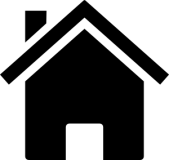 SAM 1H Q14
Probability, Sets & Statistics
Box-Plots
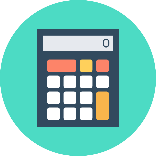 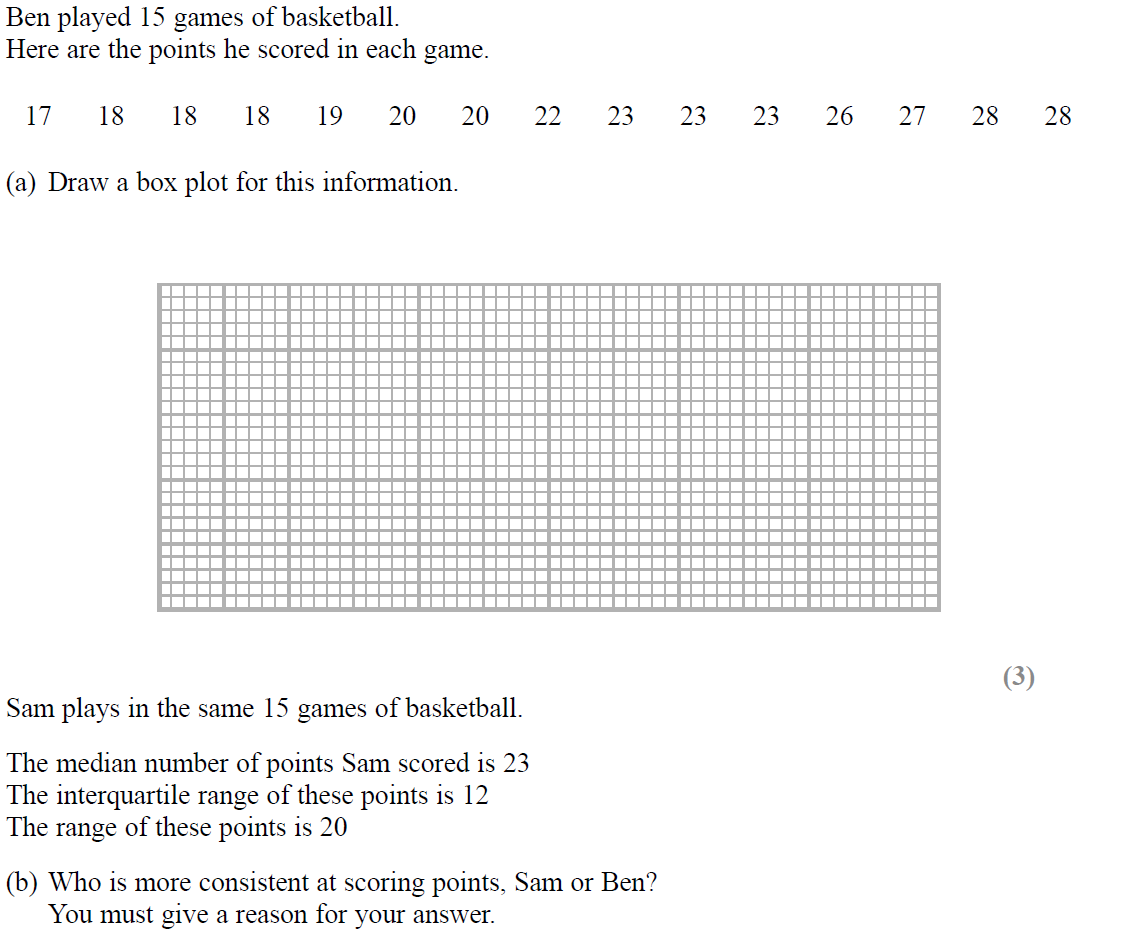 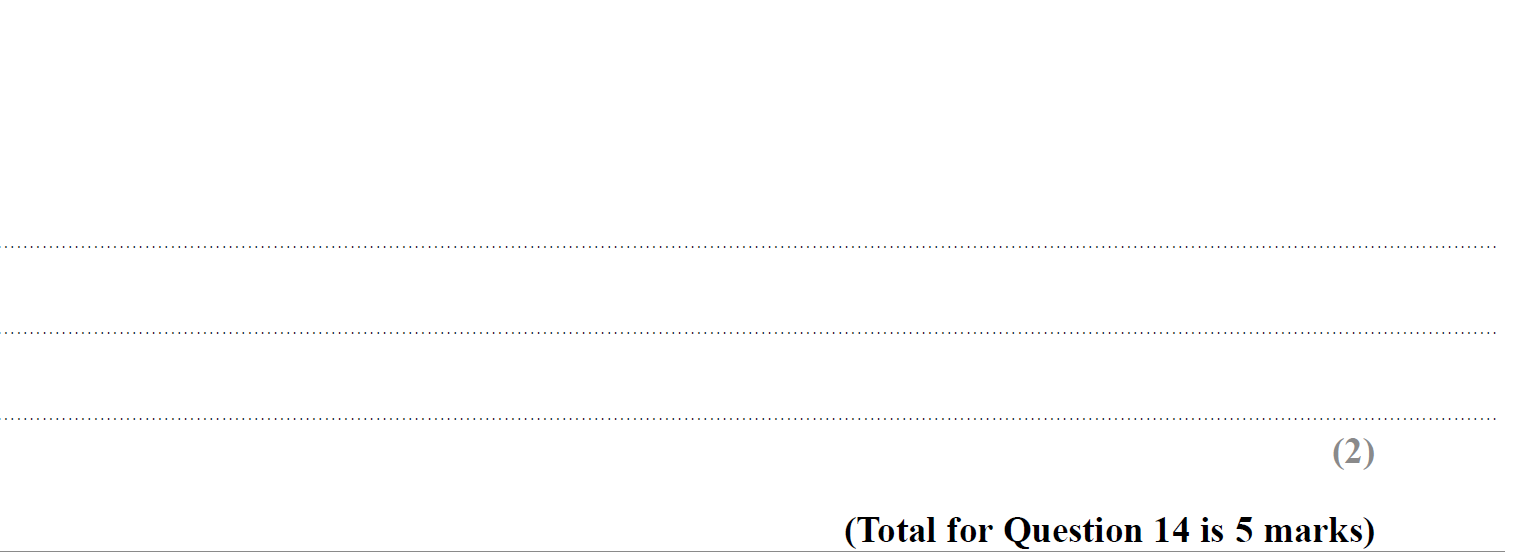 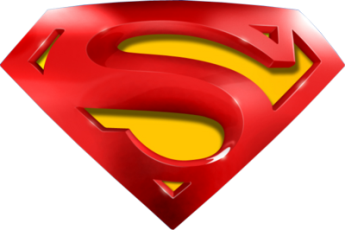 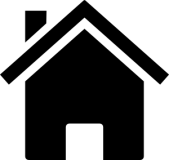 SAM 1H Q14
Probability, Sets & Statistics
Box-Plots
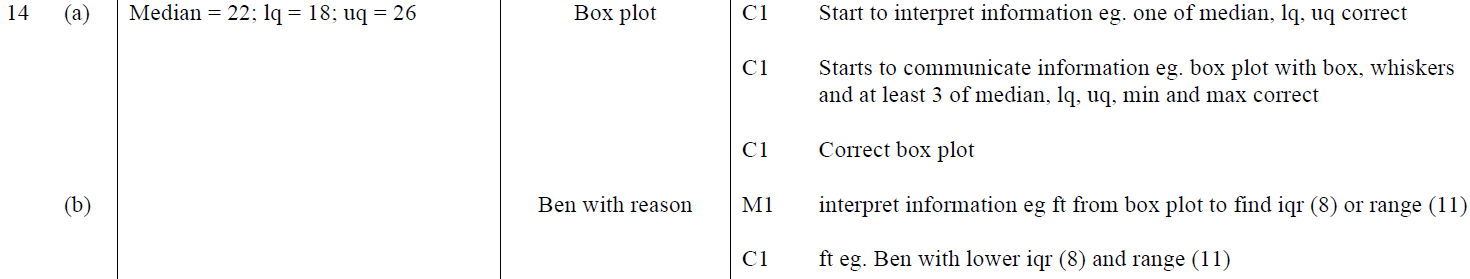 A
B
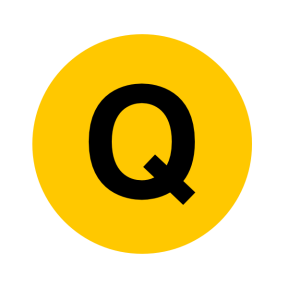 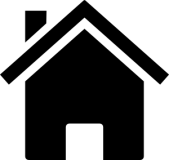 June 2017 3H Q9
Probability, Sets & Statistics
Box-Plots
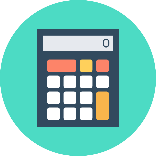 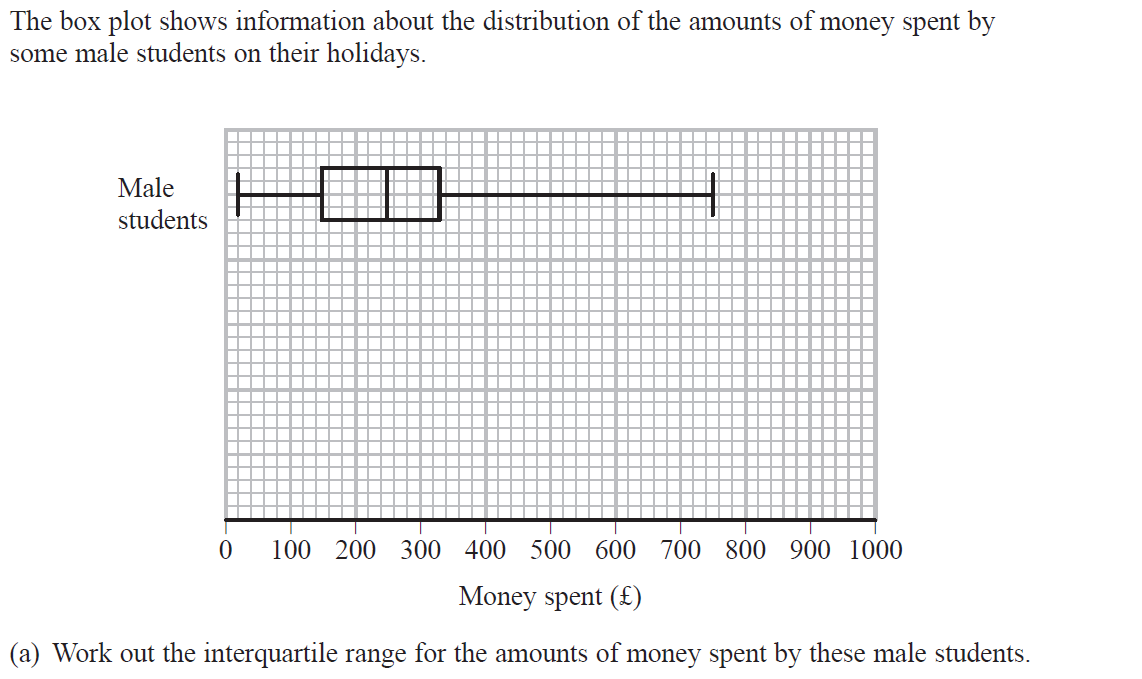 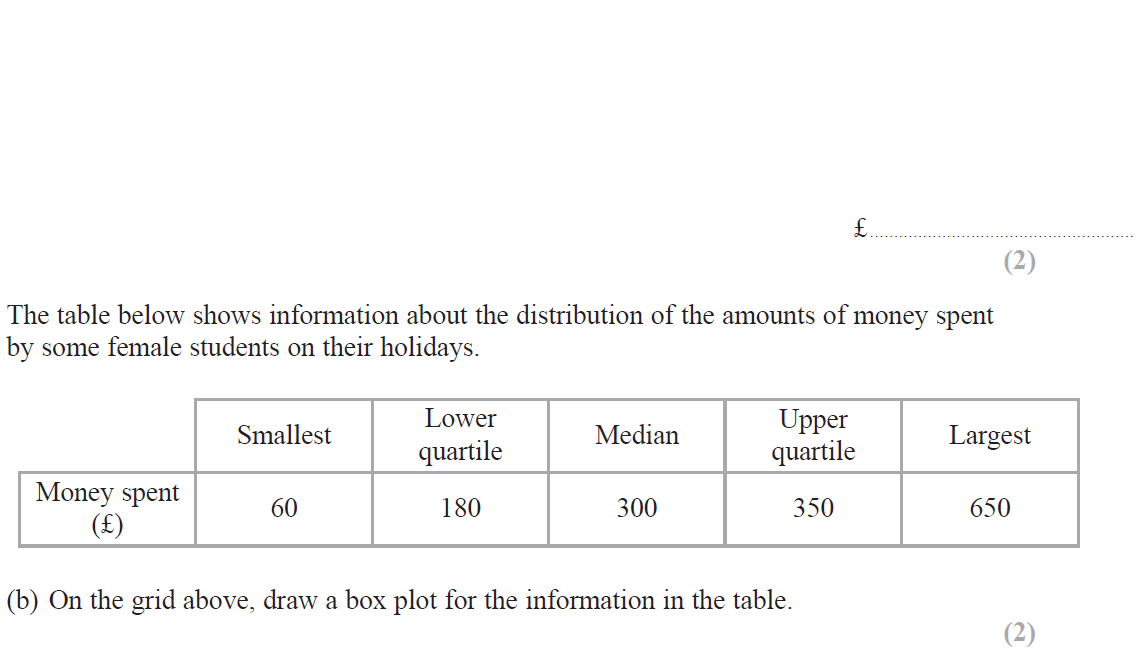 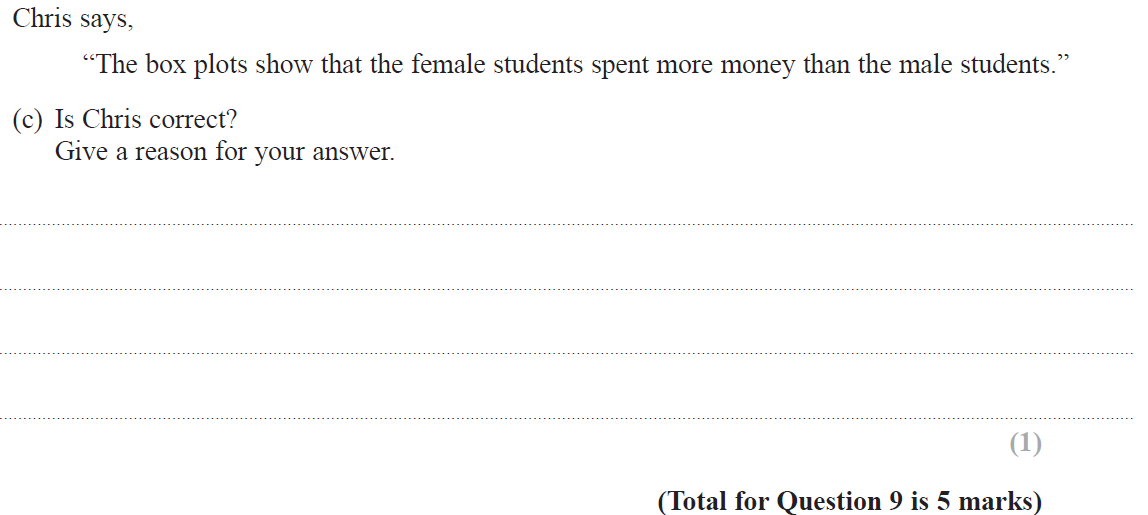 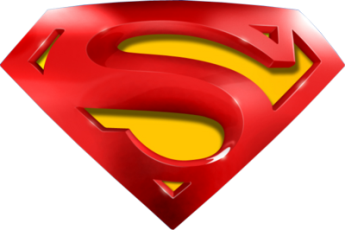 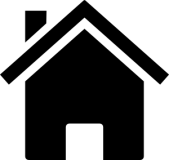 June 2017 3H Q9
Probability, Sets & Statistics
Box-Plots
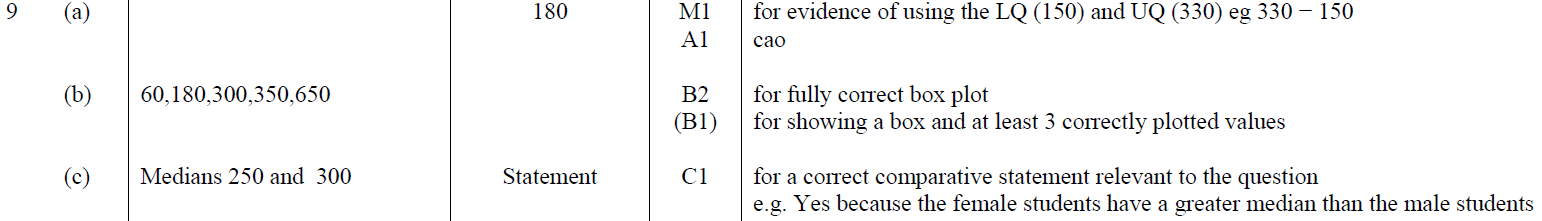 A
B
C
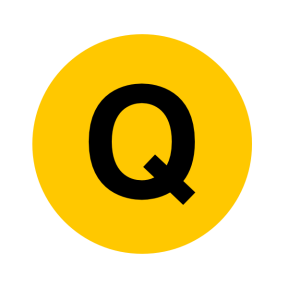 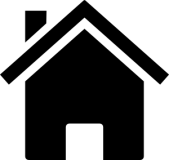 Nov 2017 1H Q12
Probability, Sets & Statistics
Box-Plots
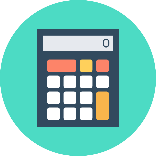 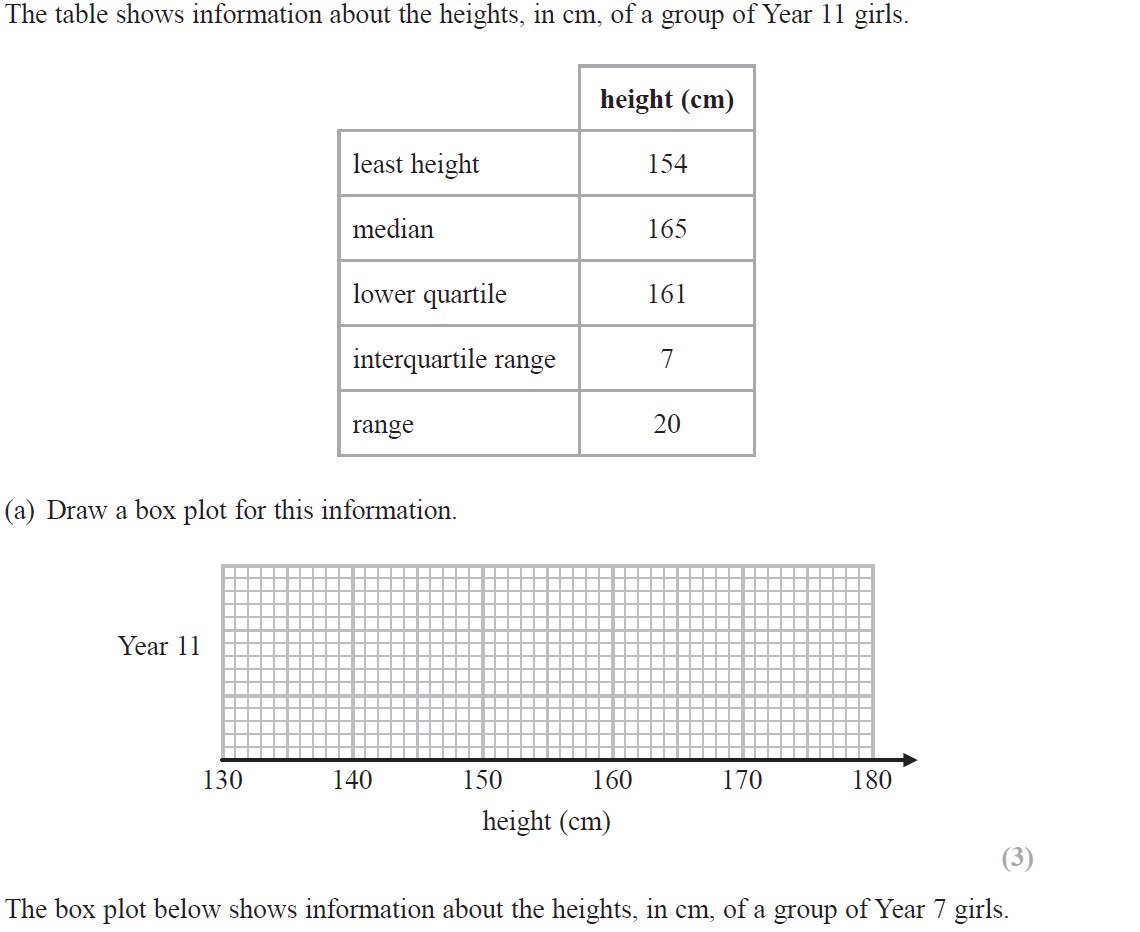 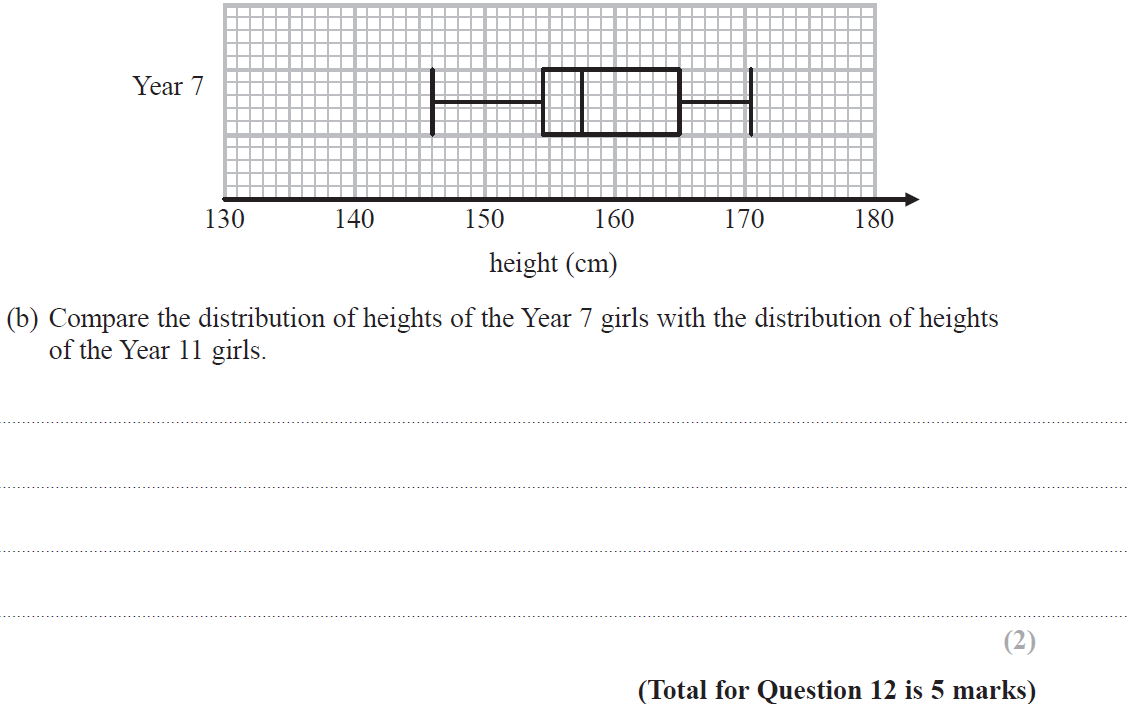 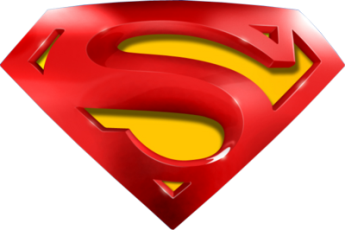 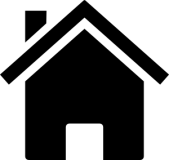 Nov 2017 1H Q12
Probability, Sets & Statistics
Box-Plots
A
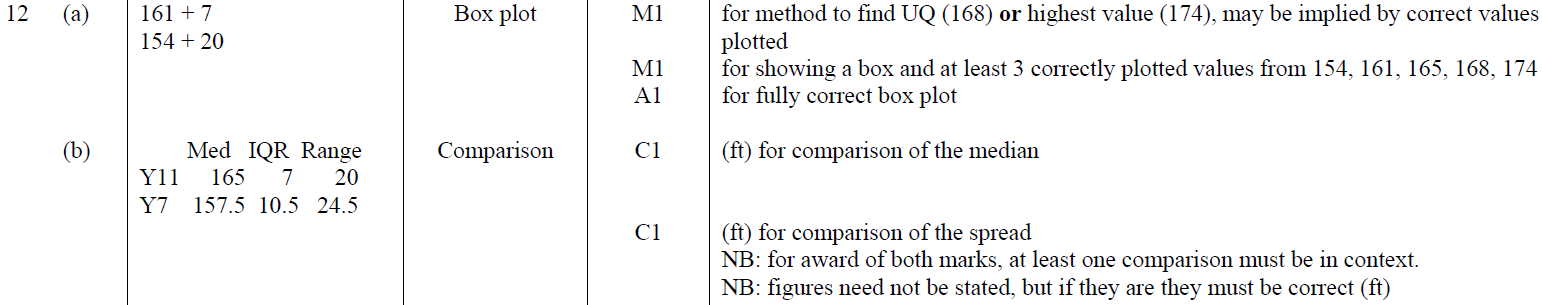 B
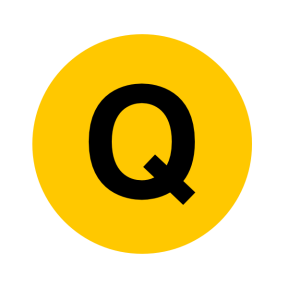 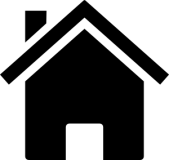 May 2018 1H Q10
Probability, Sets & Statistics
Box-Plots
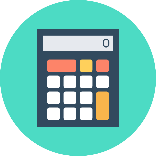 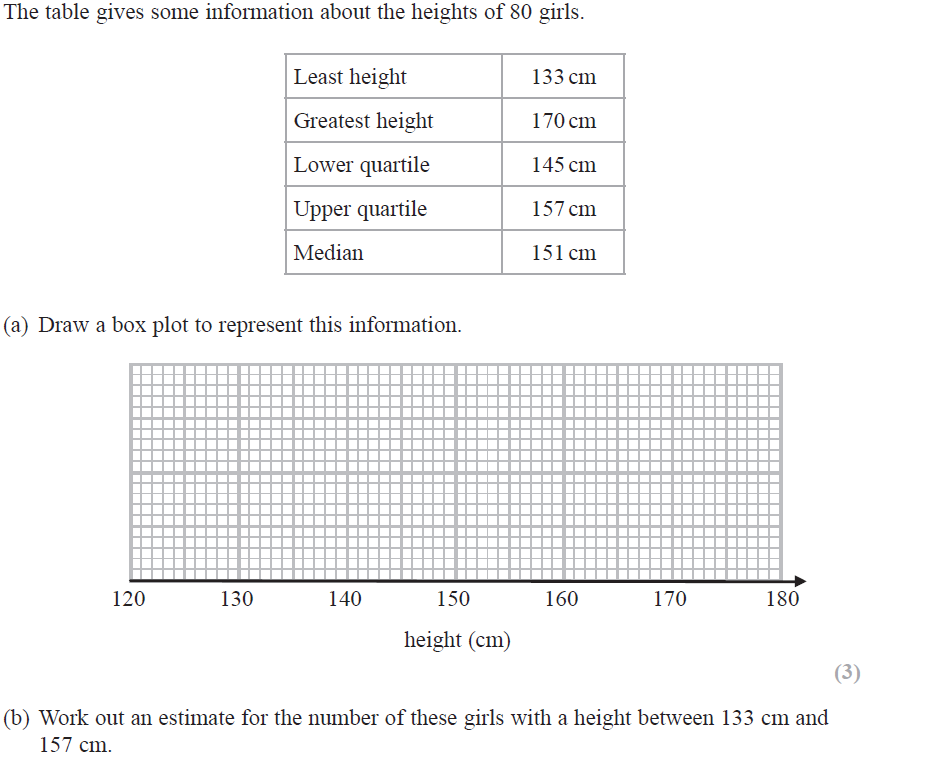 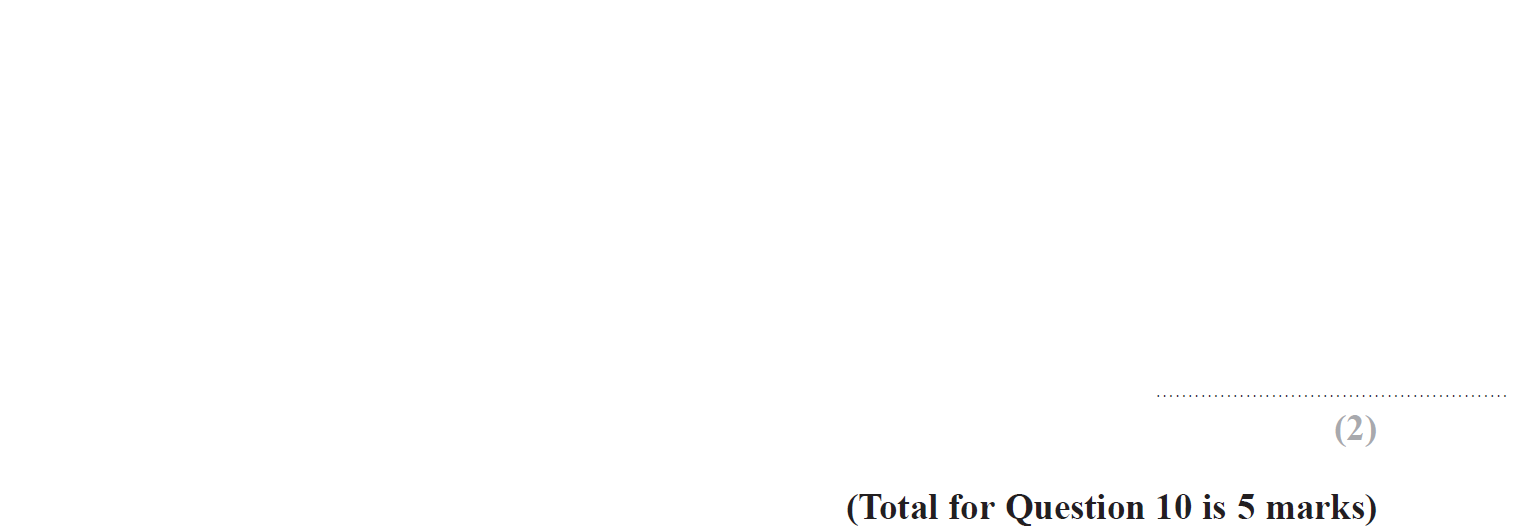 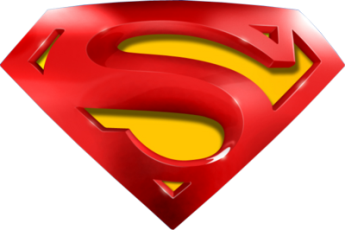 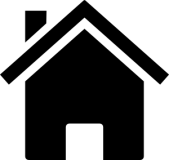 May 2018 1H Q10
Probability, Sets & Statistics
Box-Plots
A
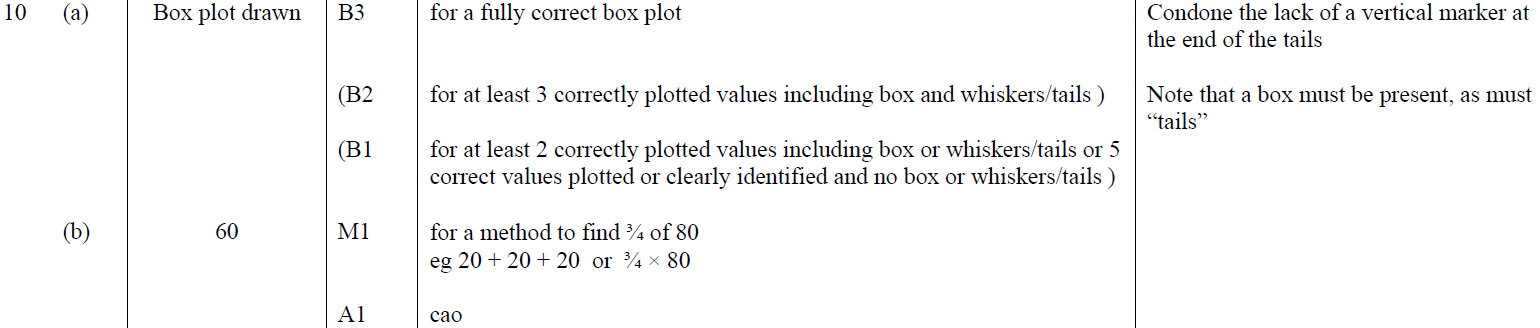 B
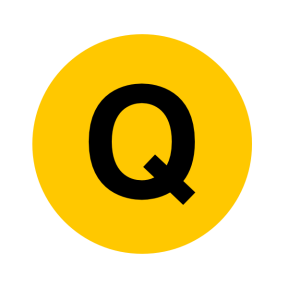 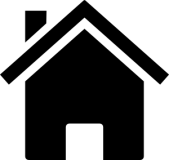 Nov 2018 1H Q9
Probability, Sets & Statistics
Box-Plots
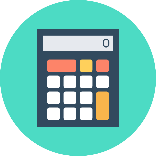 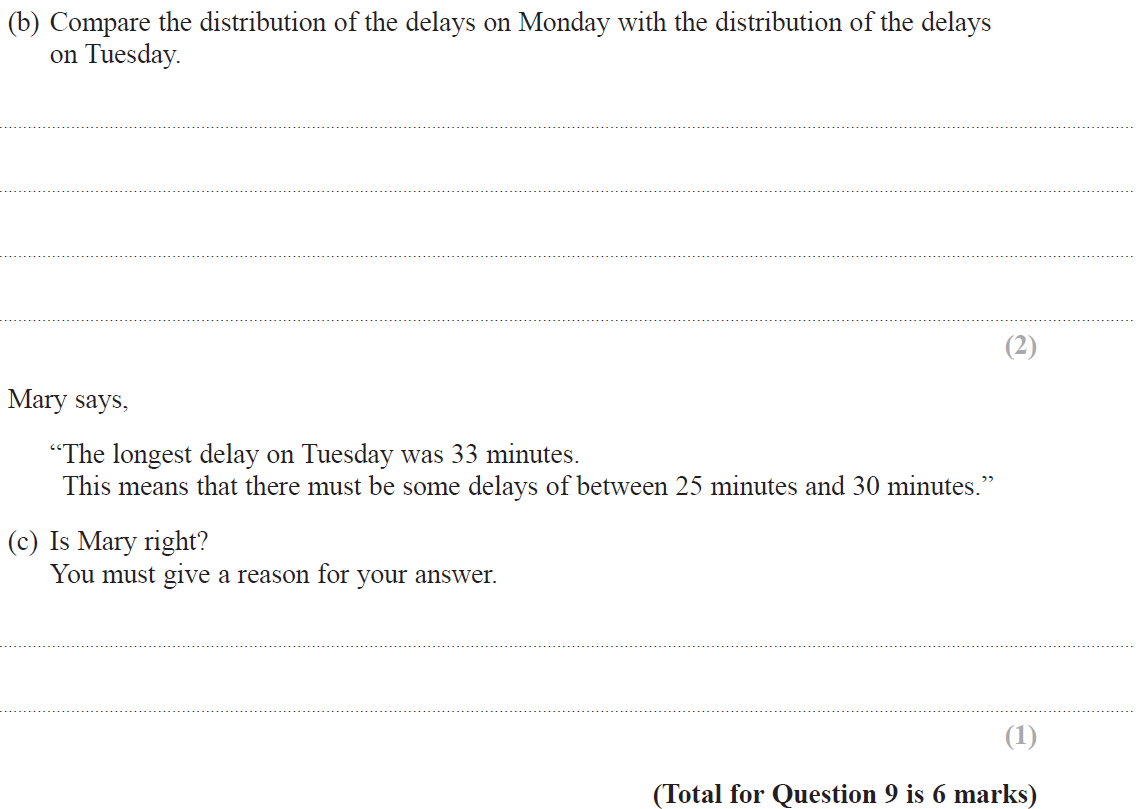 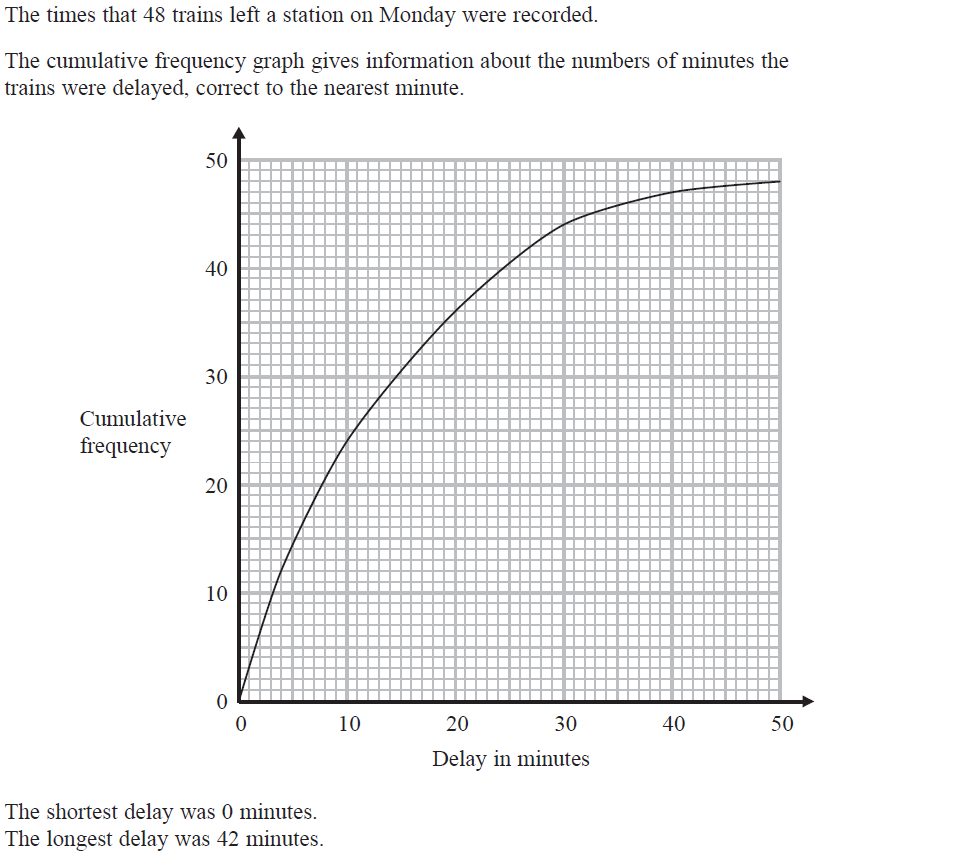 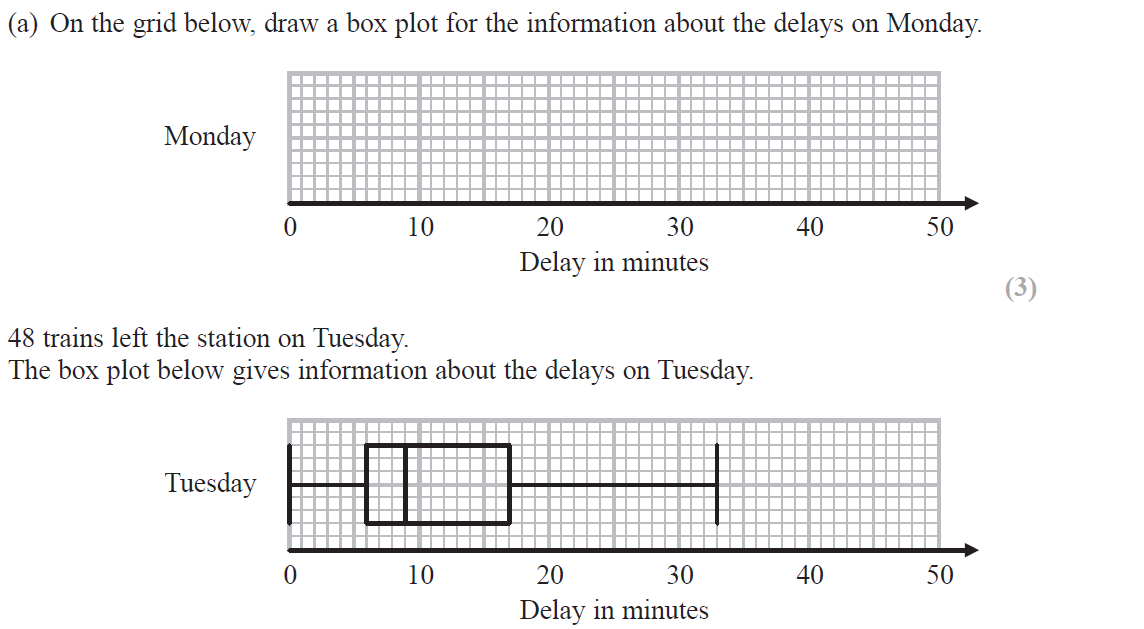 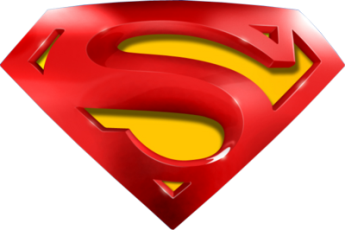 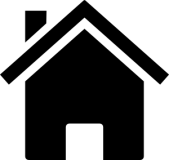 Nov 2018 1H Q9
Probability, Sets & Statistics
Box-Plots
A
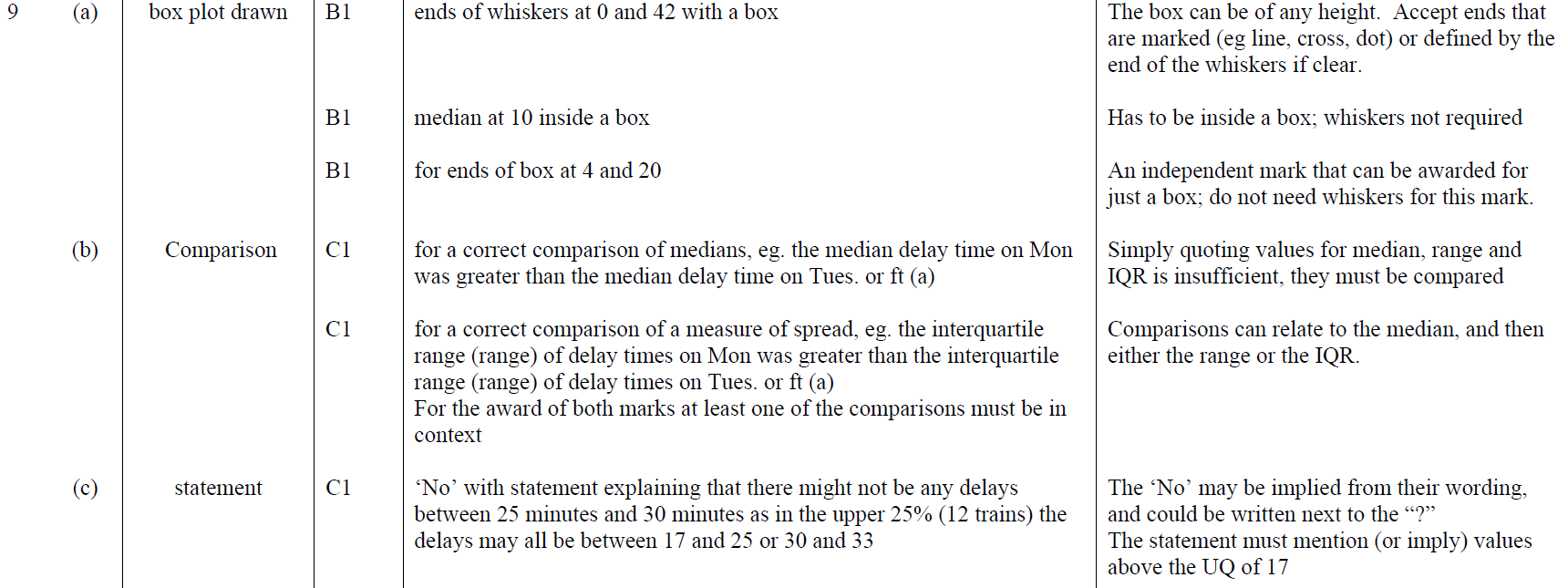 B
C
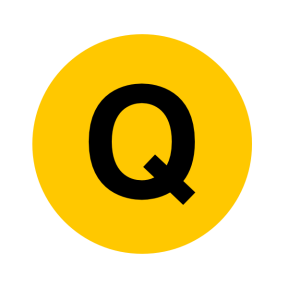 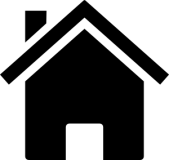 Probability, Sets & Statistics
Frequency Polygons
Frequency Polygons
Nov 2017
2H Q1
Spec 1
2H Q4
Nov 2018
3H Q7
June 2019
3H Q3
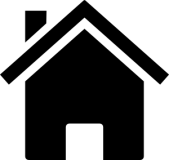 Specimen Set 1 2H Q4
Probability, Sets & Statistics
Frequency Polygons
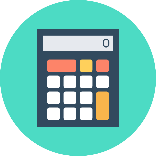 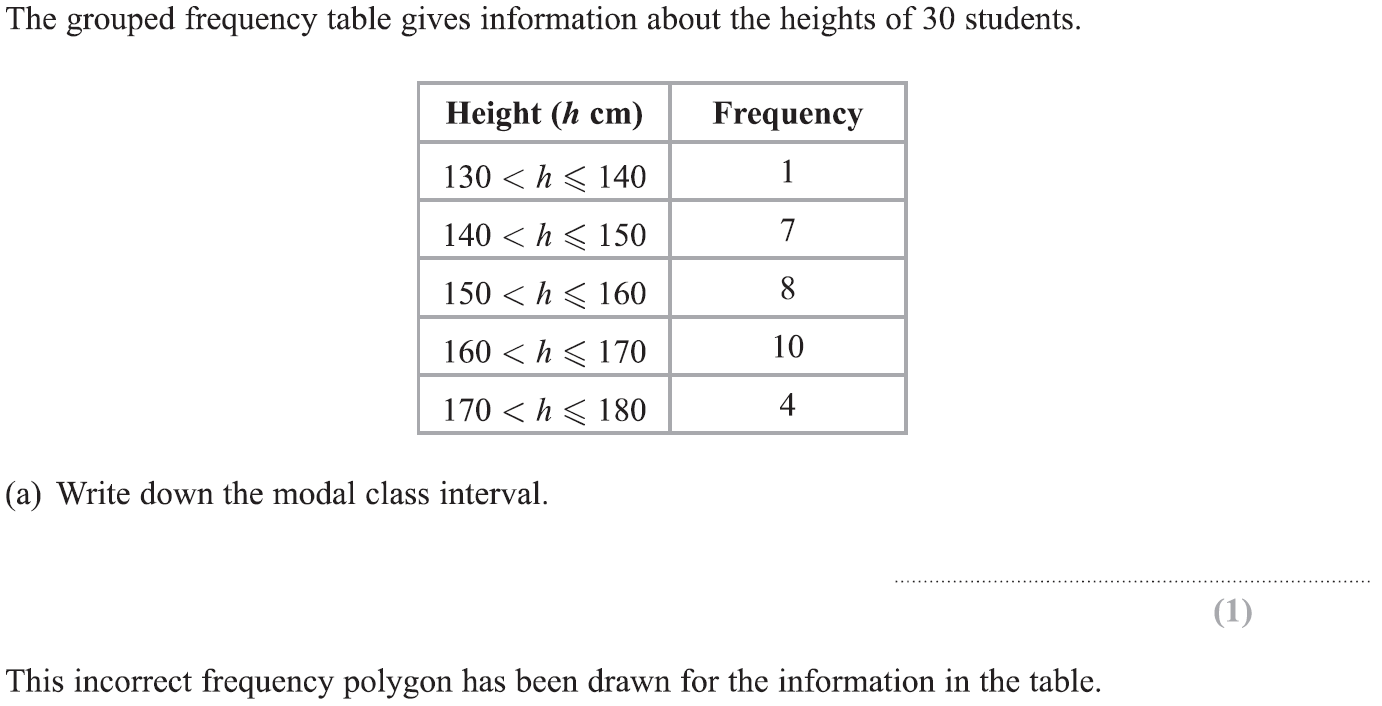 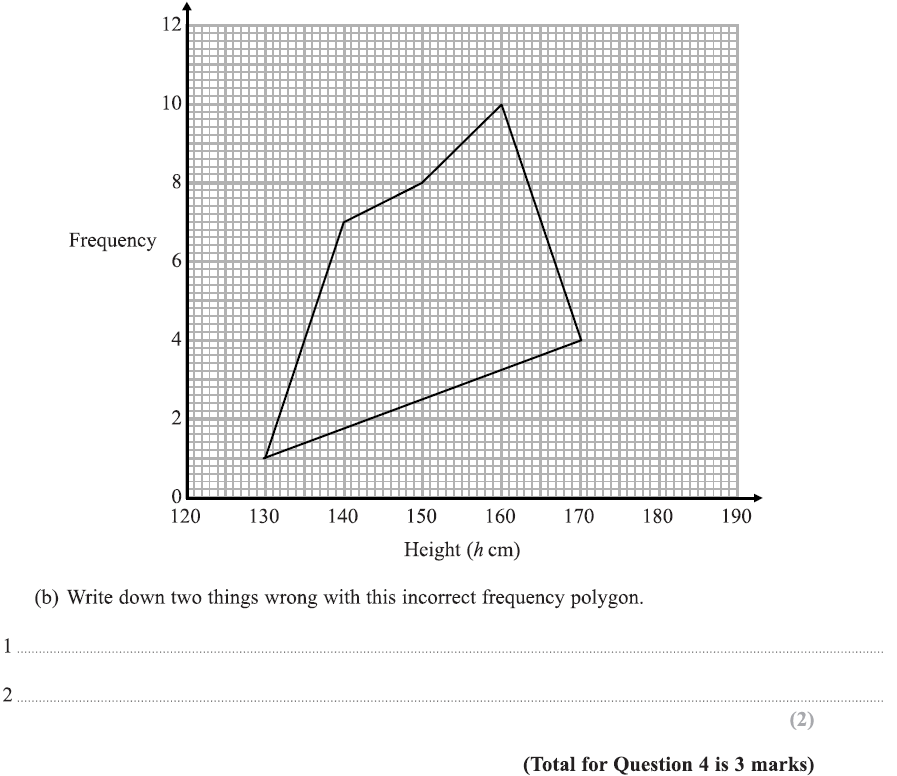 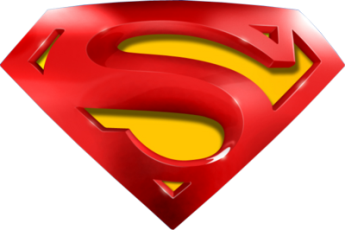 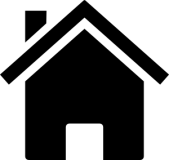 Specimen Set 1 2H Q4
Probability, Sets & Statistics
Frequency Polygons
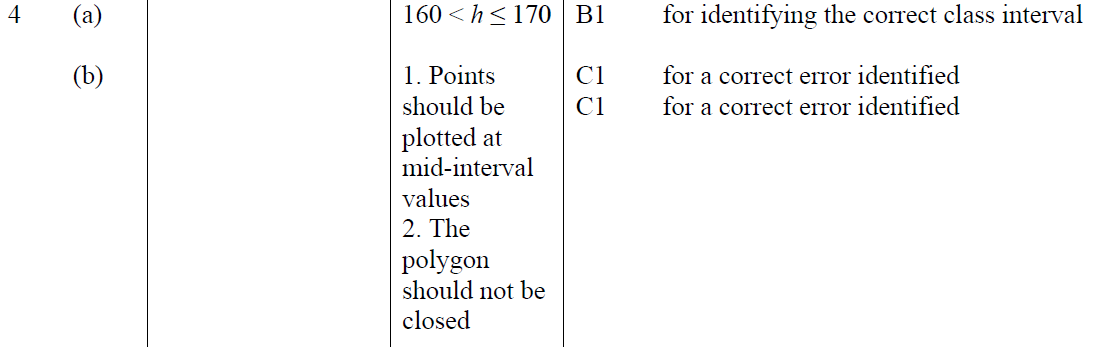 A
B
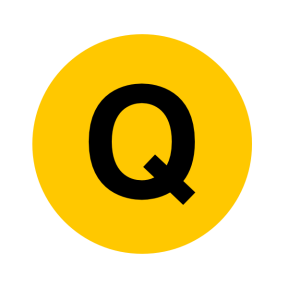 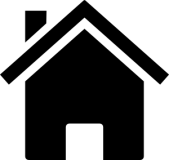 Nov 2017 3H Q1
Probability, Sets & Statistics
Frequency Polygons
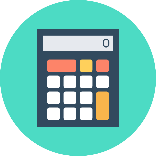 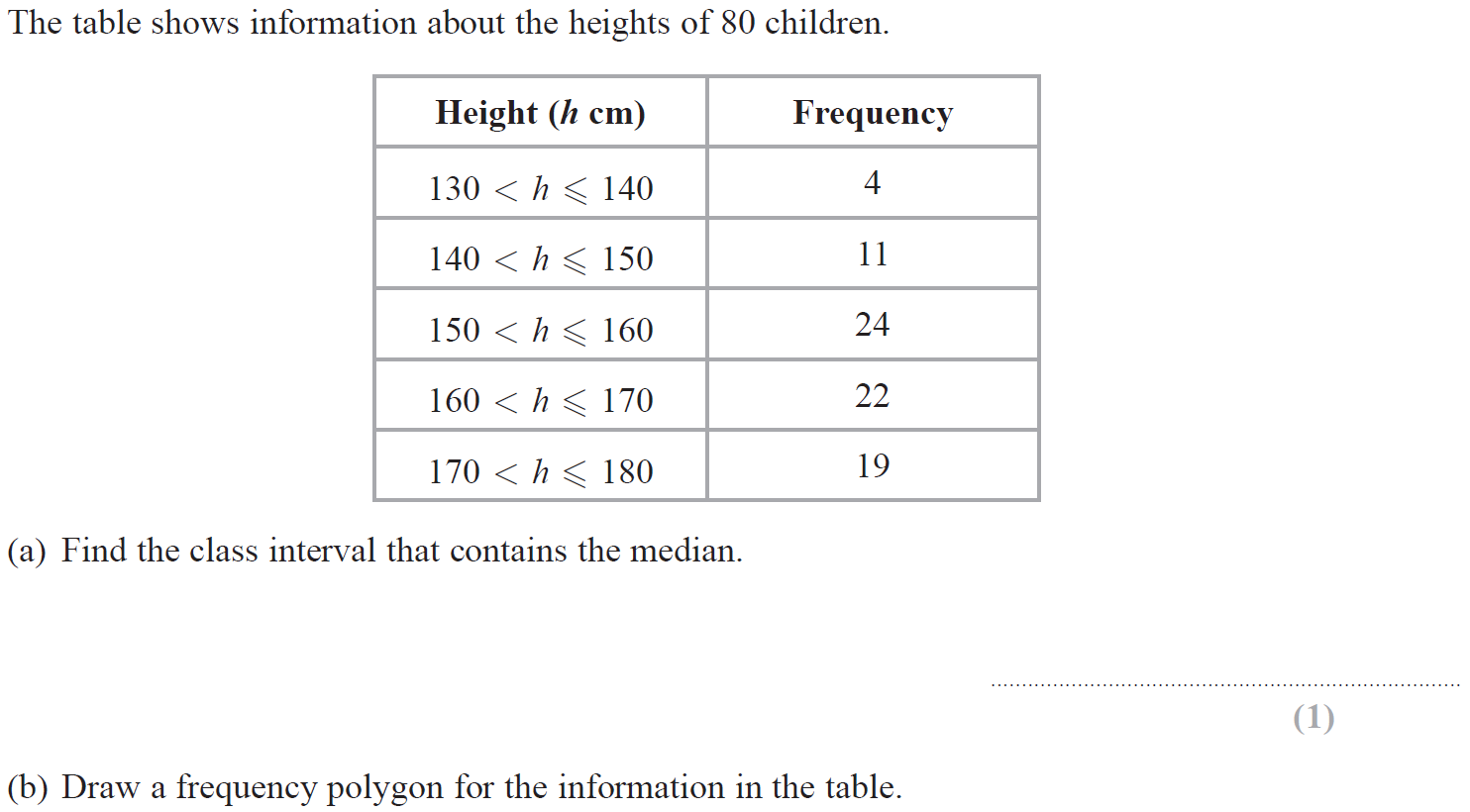 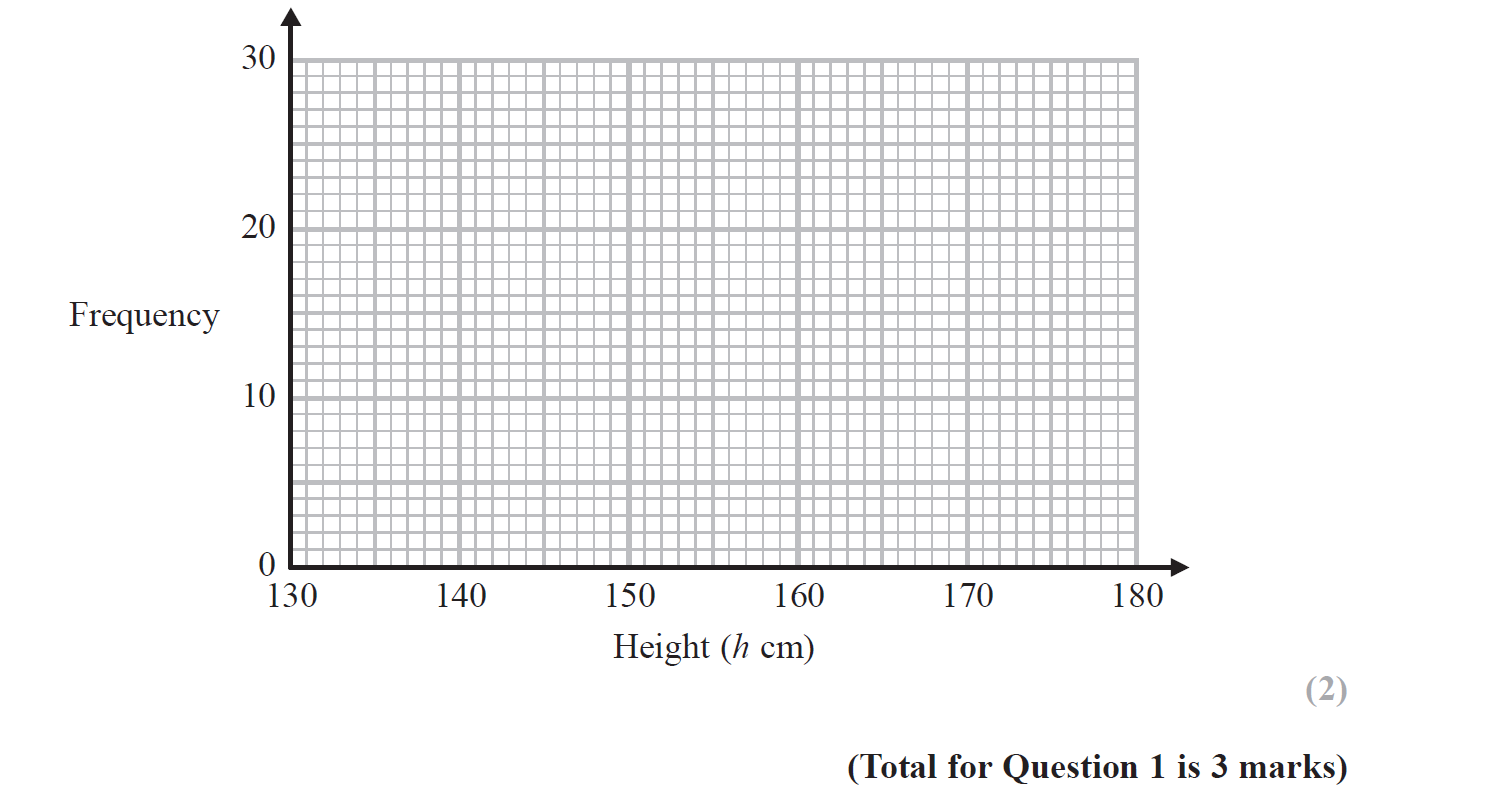 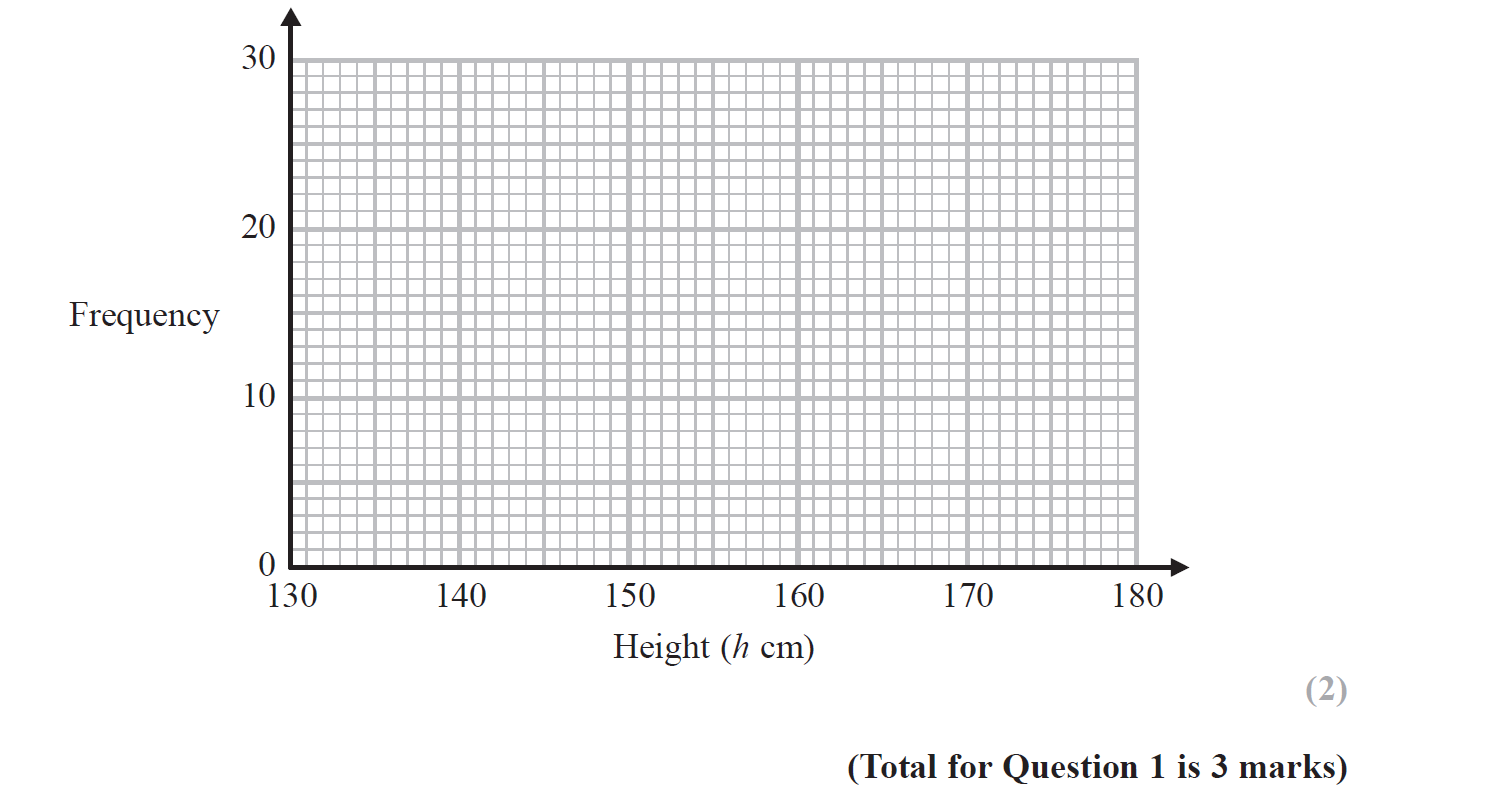 Reveal Graph (b)
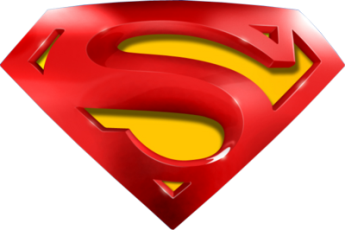 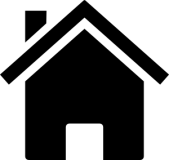 Nov 2017 3H Q1
Probability, Sets & Statistics
Frequency Polygons
A
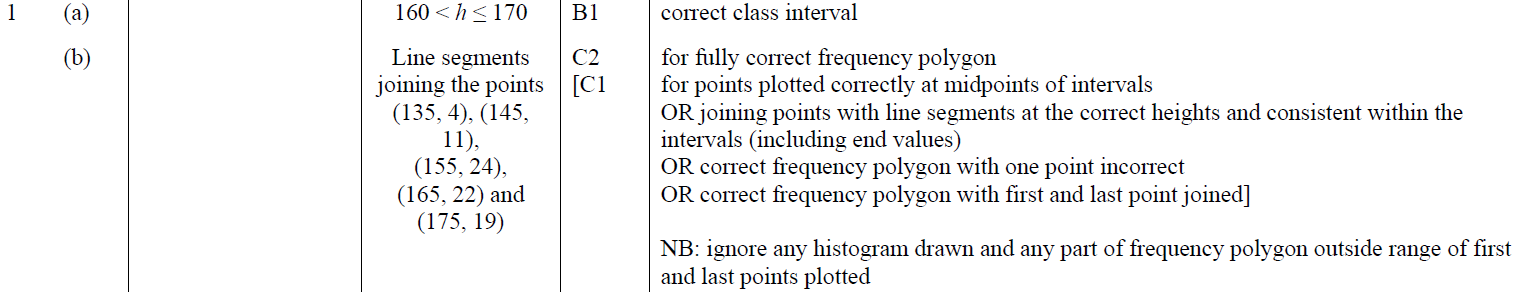 B
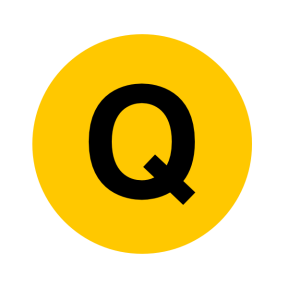 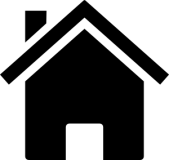 Nov 2018 3H Q7
Probability, Sets & Statistics
Frequency Polygons
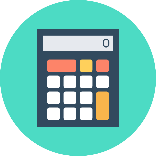 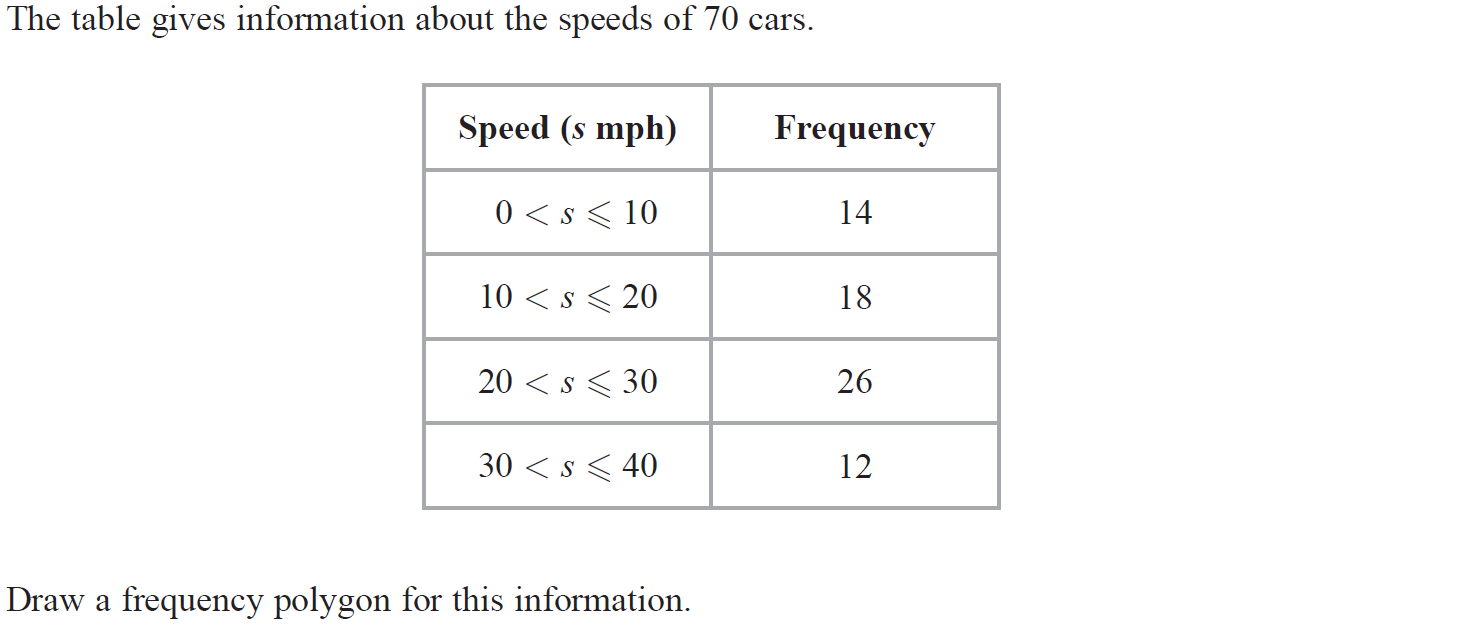 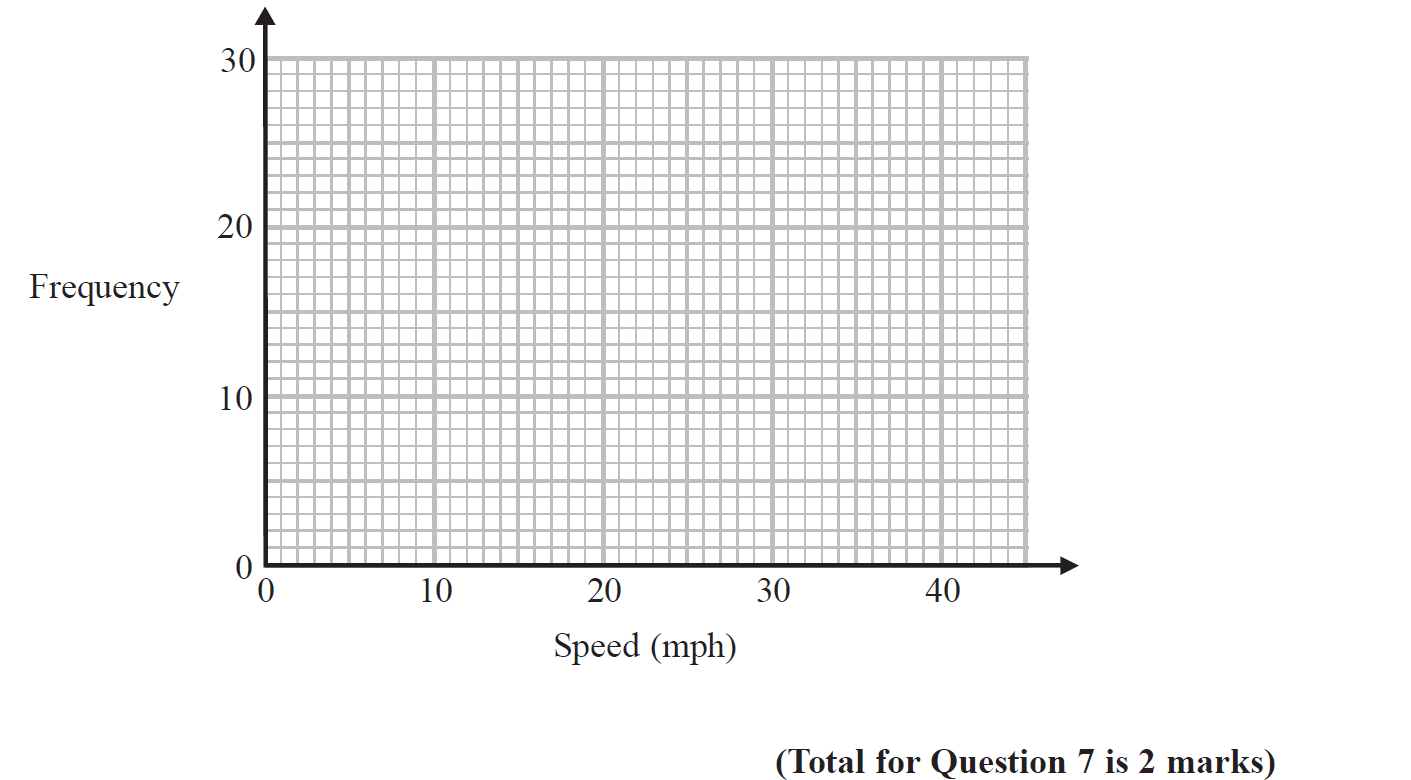 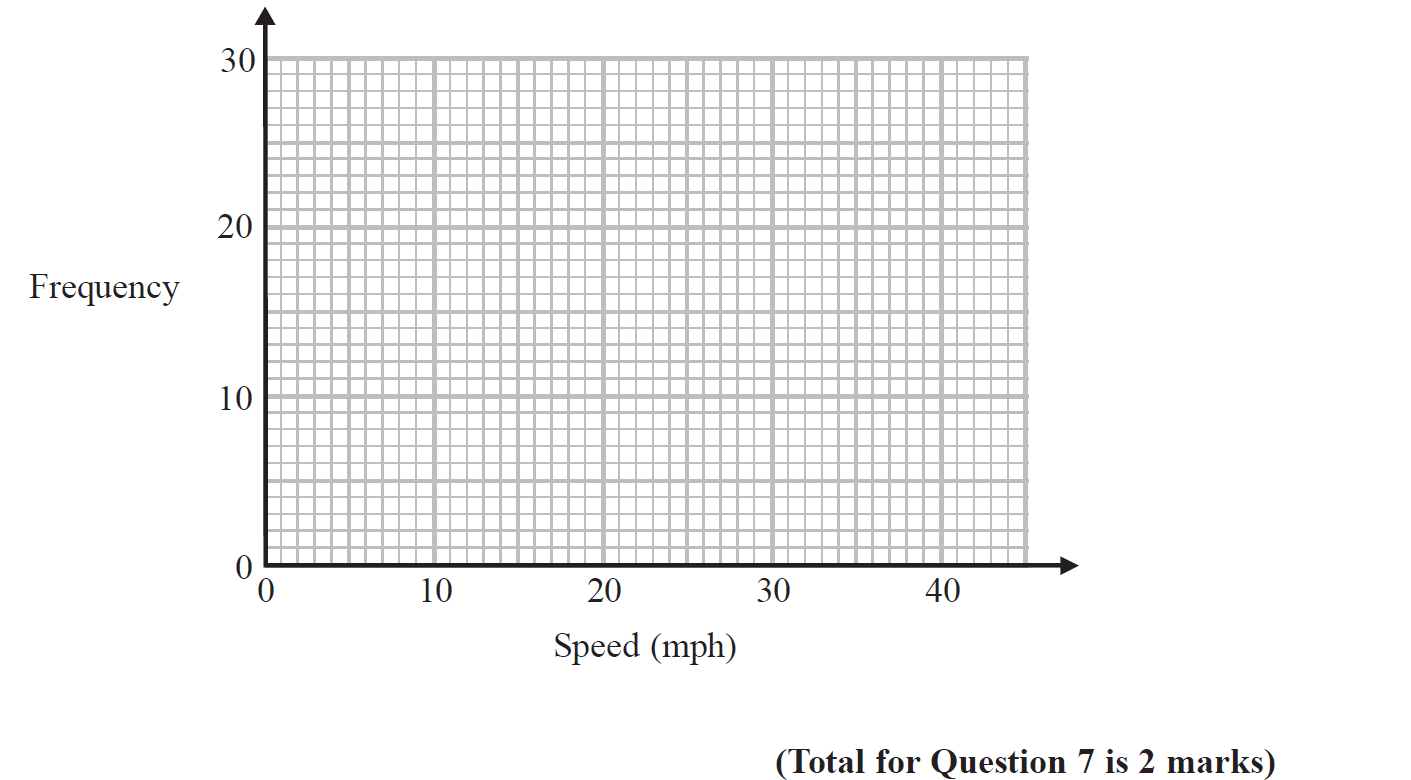 Reveal Graph
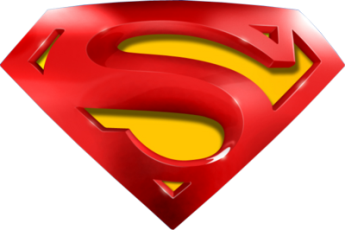 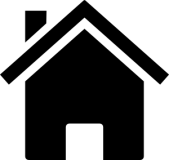 Nov 2018 3H Q7
Probability, Sets & Statistics
Frequency Polygons
A
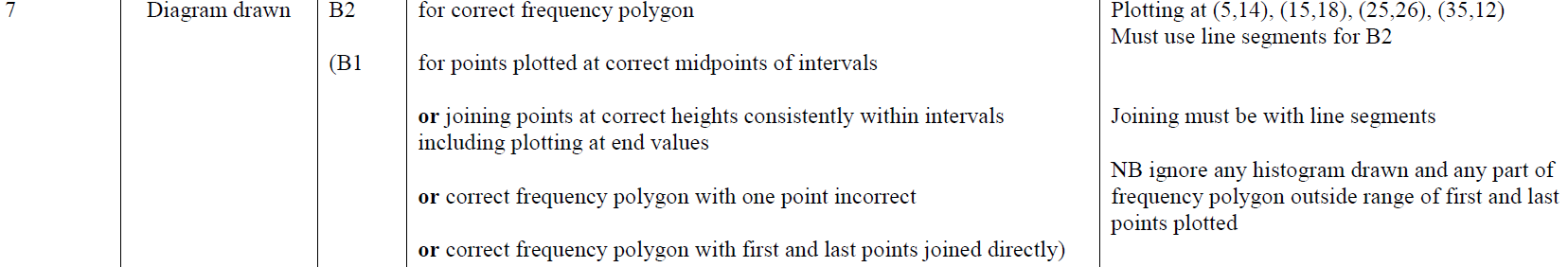 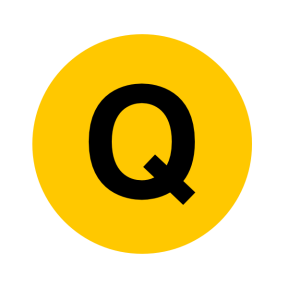 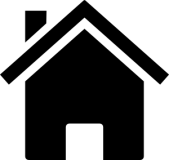 June 2019 3H Q3
Probability, Sets & Statistics
Frequency Polygons
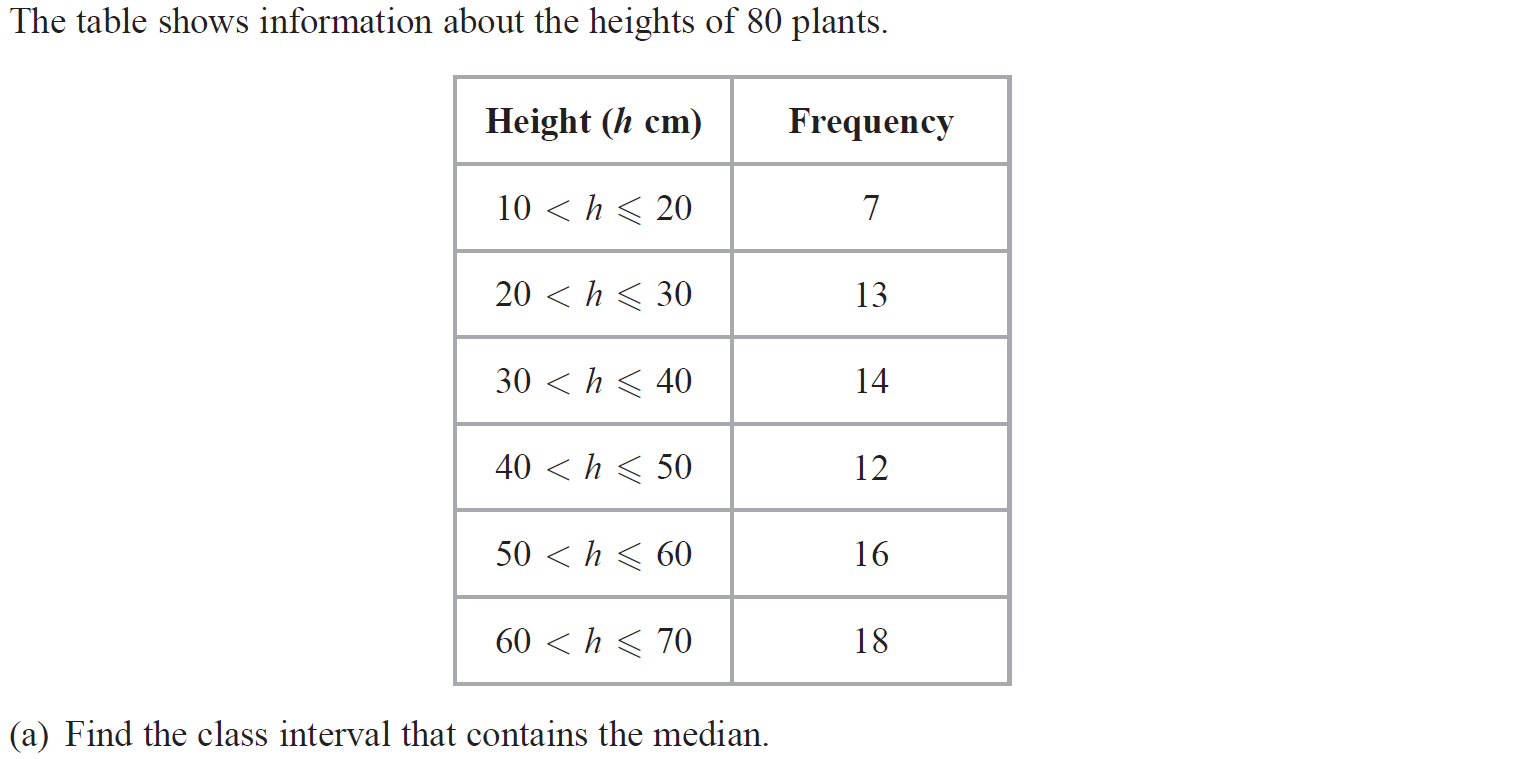 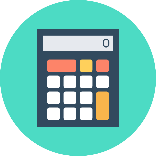 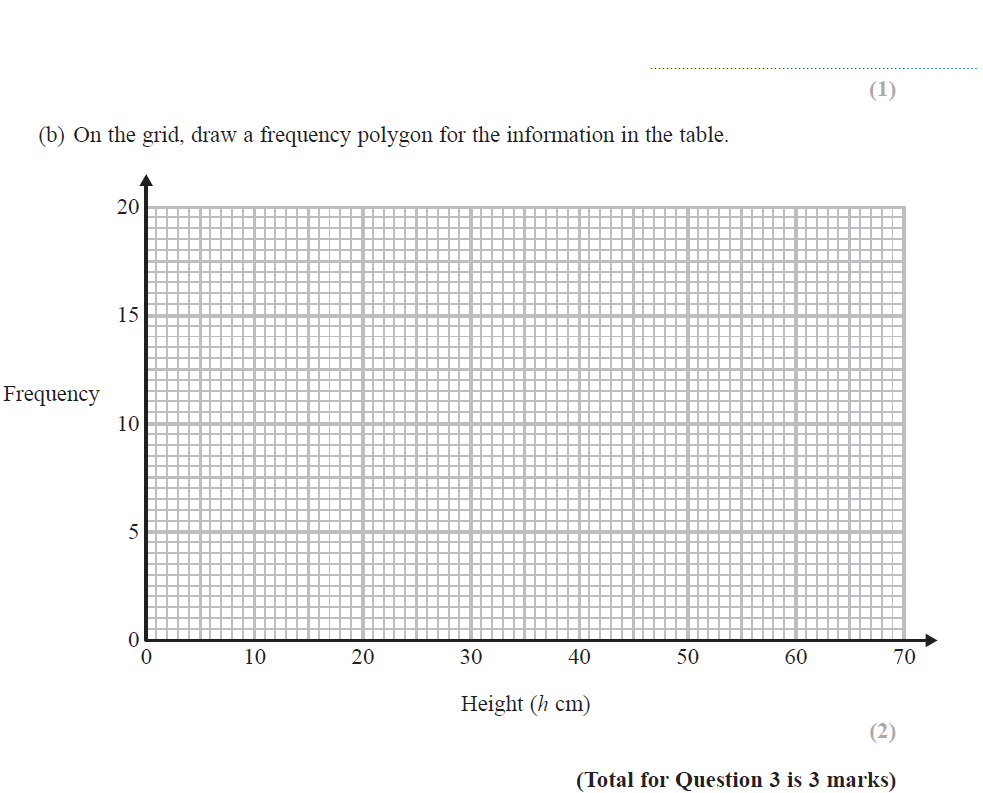 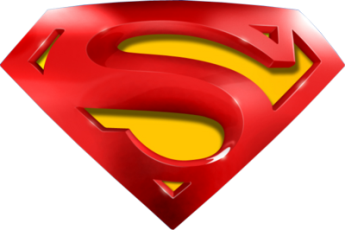 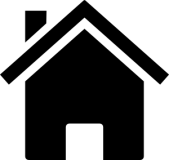 June 2019 3H Q3
Probability, Sets & Statistics
Frequency Polygons
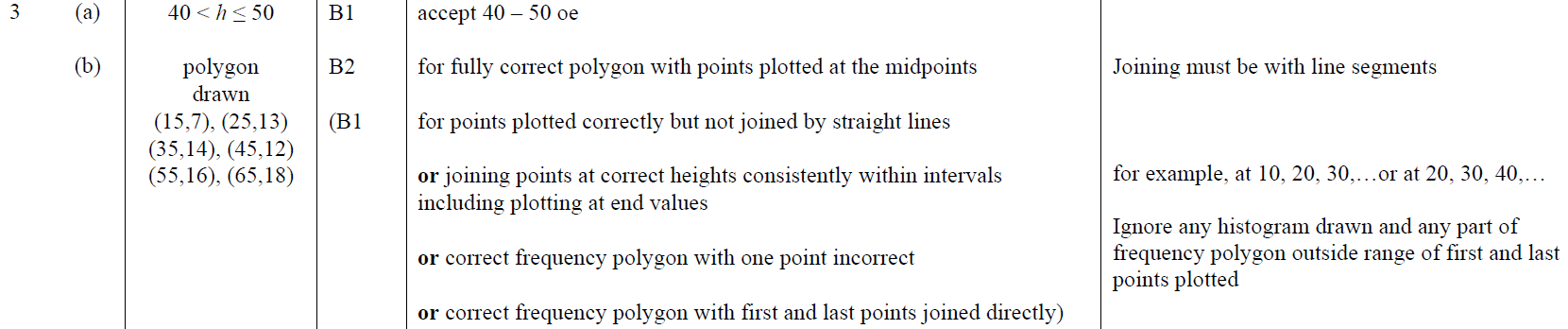 A
B
A SF
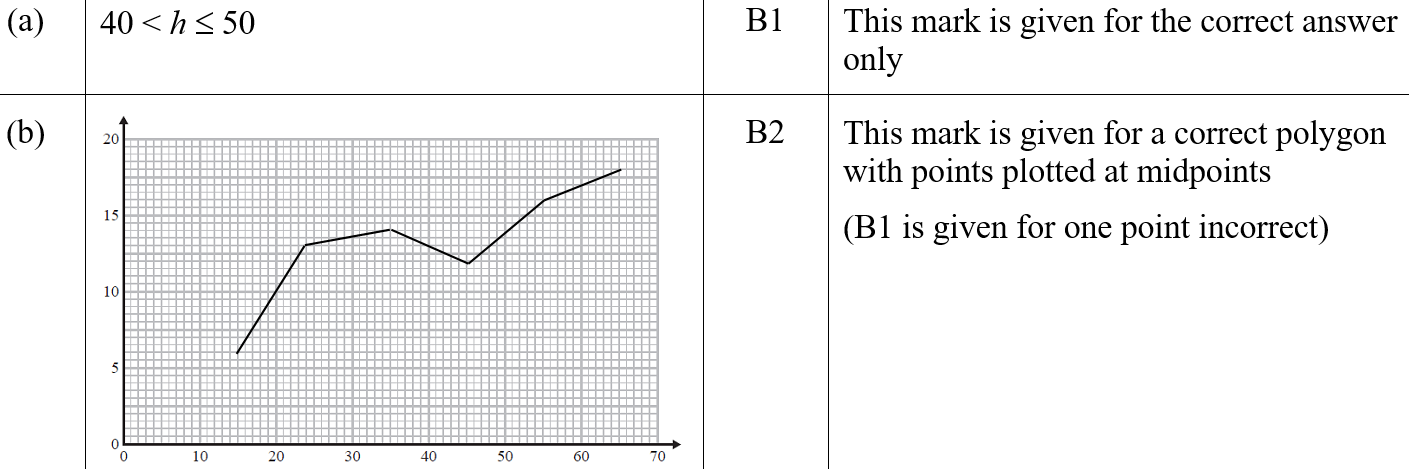 B SF
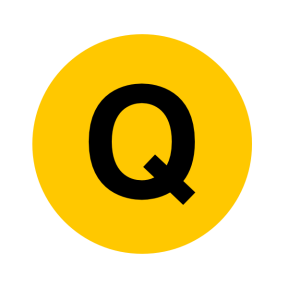 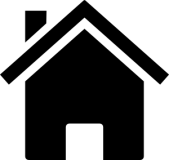 Probability, Sets & Statistics
Grouped Data
Grouped Data
June 2017 3H Q3
Nov 2017 1H Q5
SAM 
2H Q5
Nov 2017 3H Q1
Spec 1
2H Q4
June 2018 2H Q17
Spec 1
3H Q4
Nov 2018 3H Q4
June 2019 3H Q3
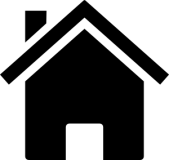 Discrete Data
SAM 2H Q5
Probability, Sets & Statistics
Grouped Data
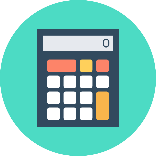 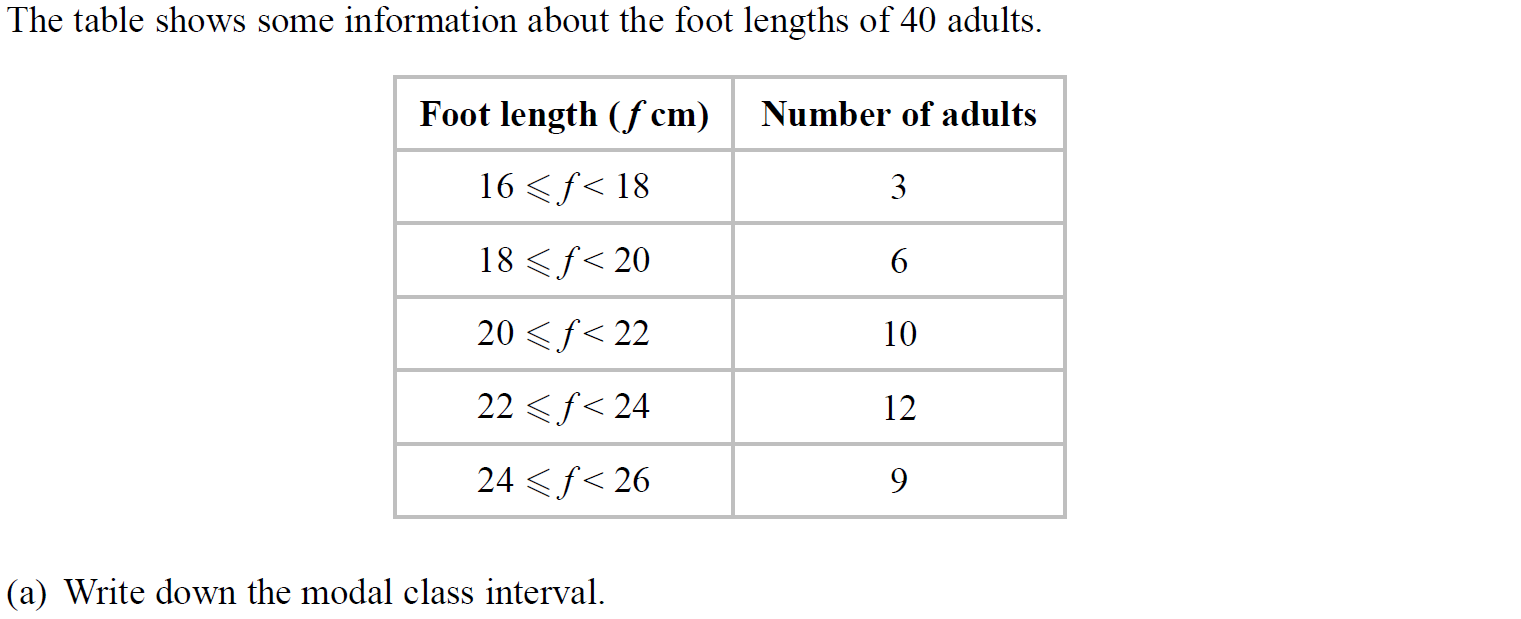 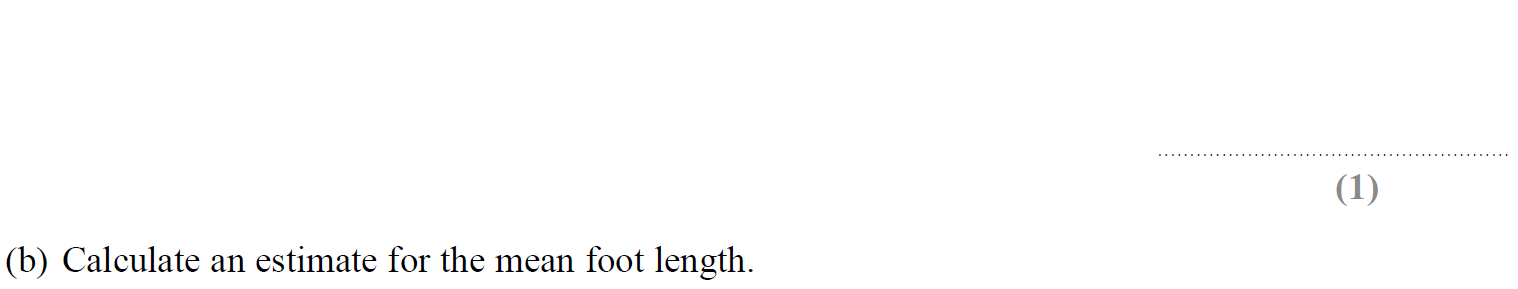 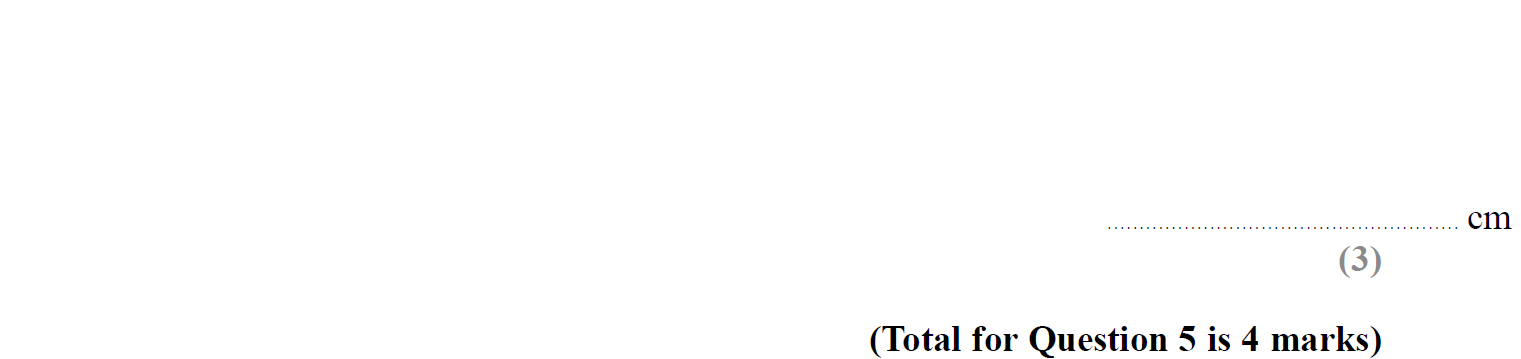 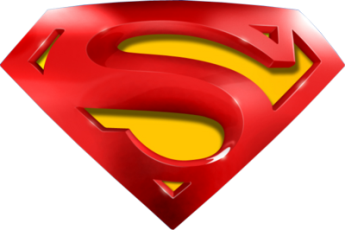 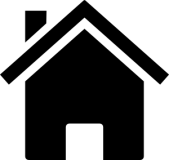 SAM 2H Q5
Probability, Sets & Statistics
Grouped Data
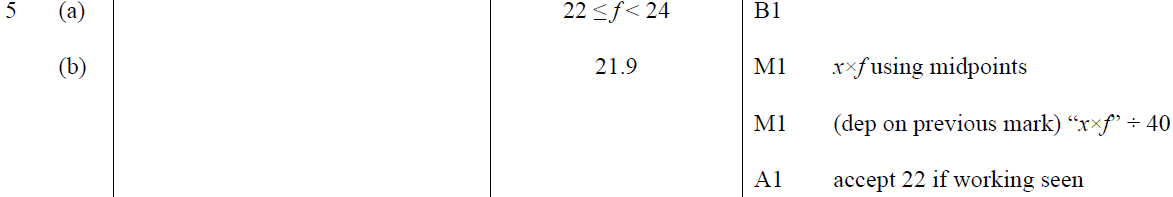 A
B
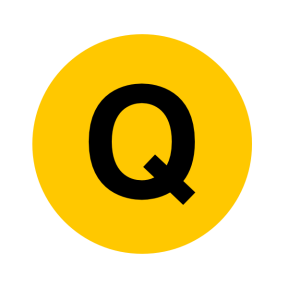 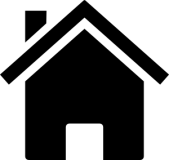 Specimen Set 1 2H Q4
Probability, Sets & Statistics
Grouped Data
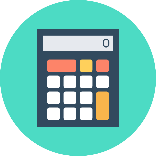 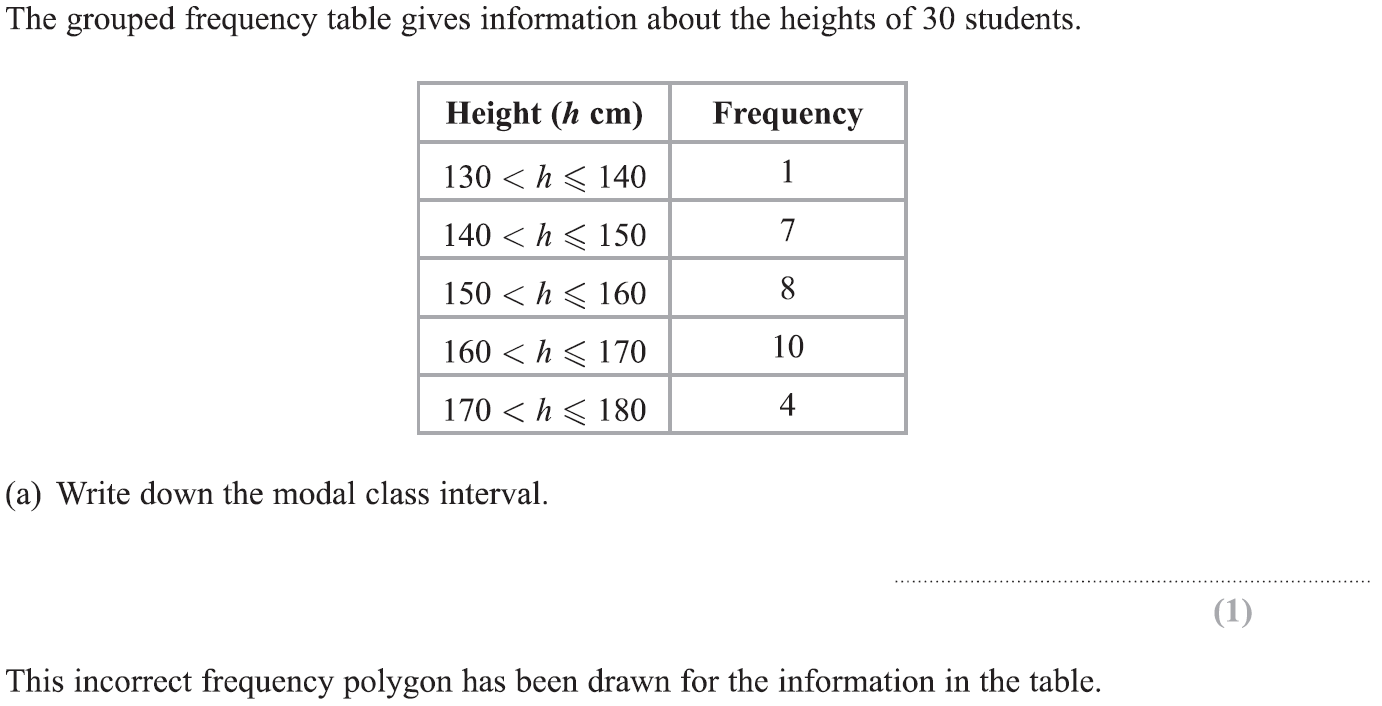 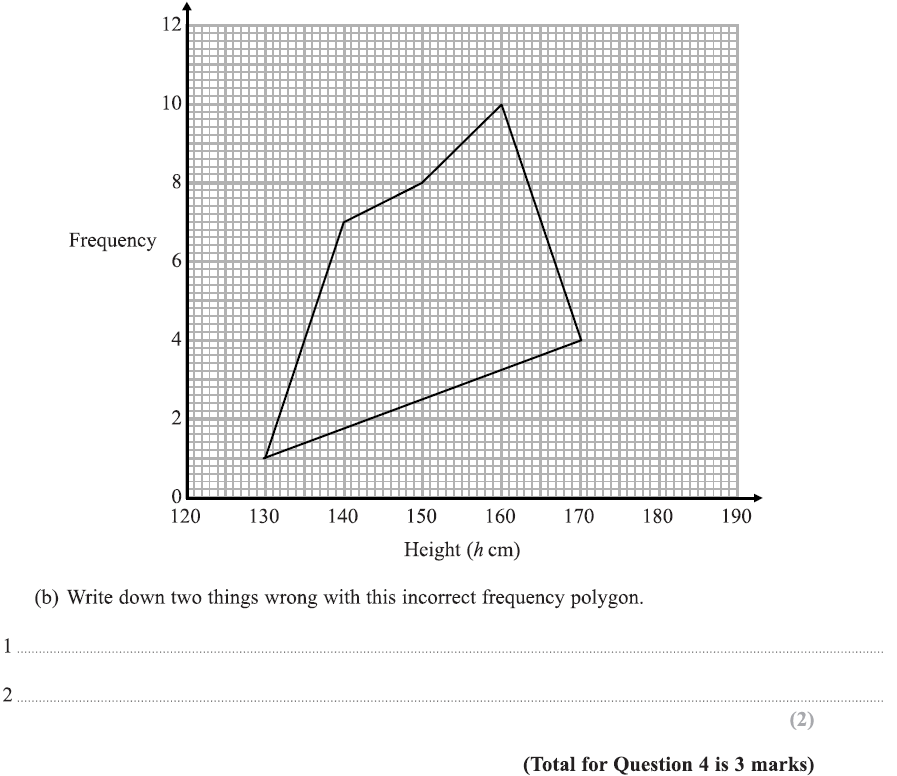 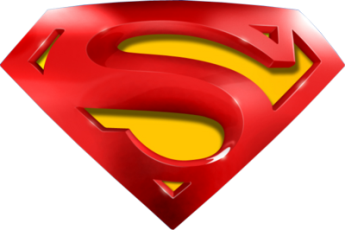 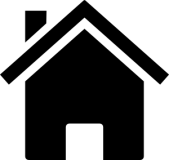 Specimen Set 1 2H Q4
Probability, Sets & Statistics
Grouped Data
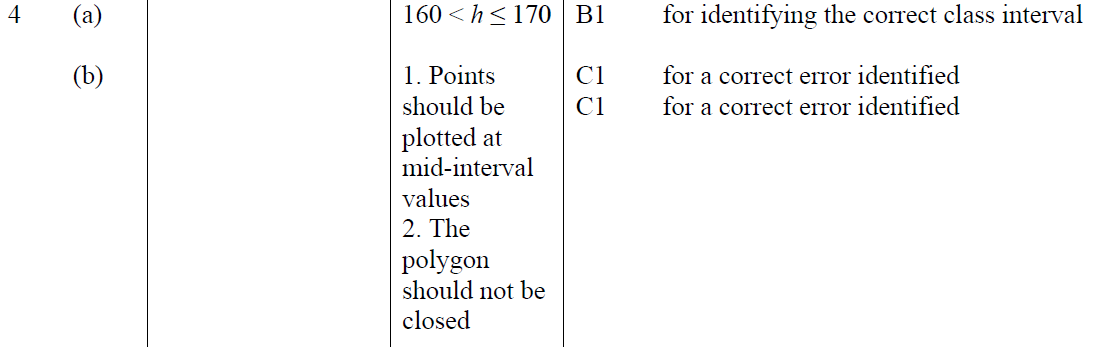 A
B
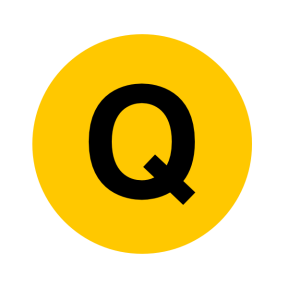 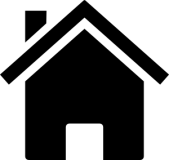 Specimen Set 1 3H Q4
Probability, Sets & Statistics
Grouped Data
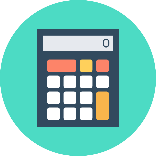 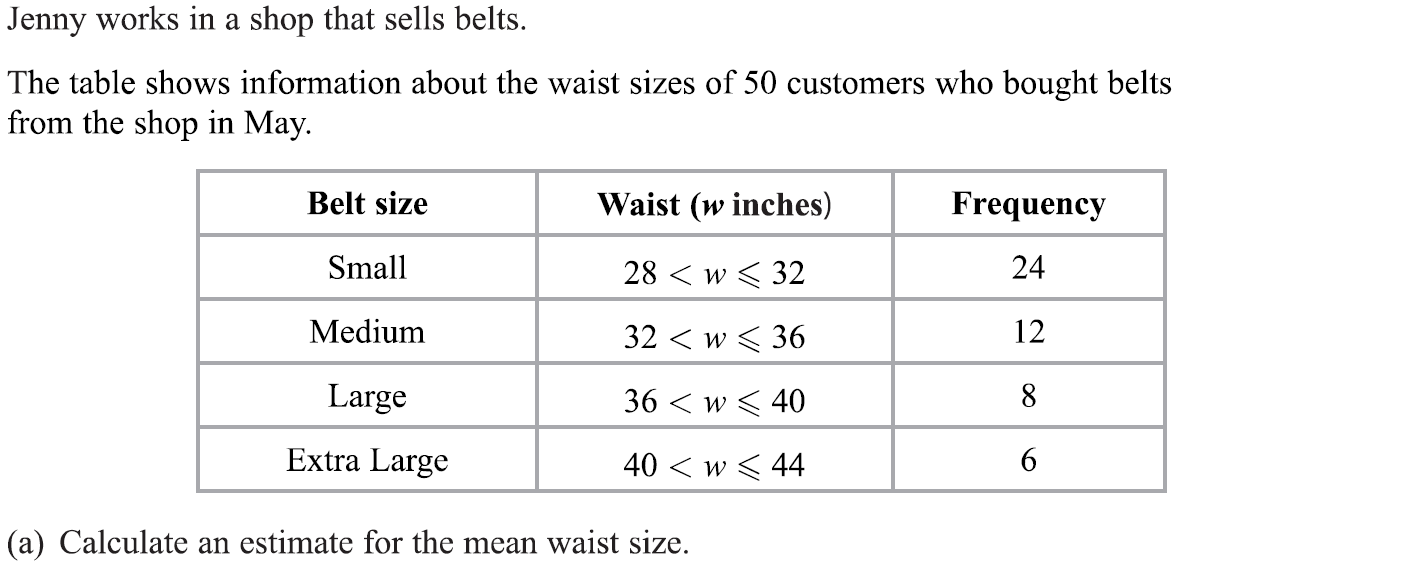 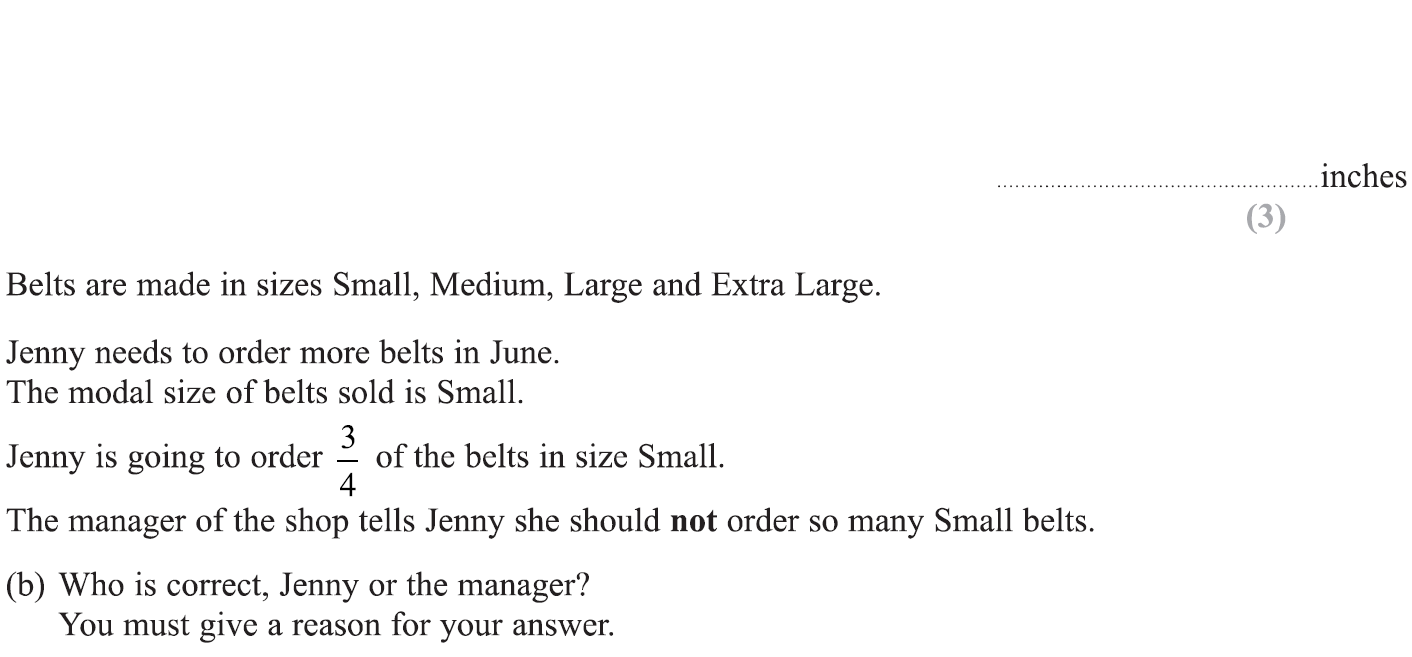 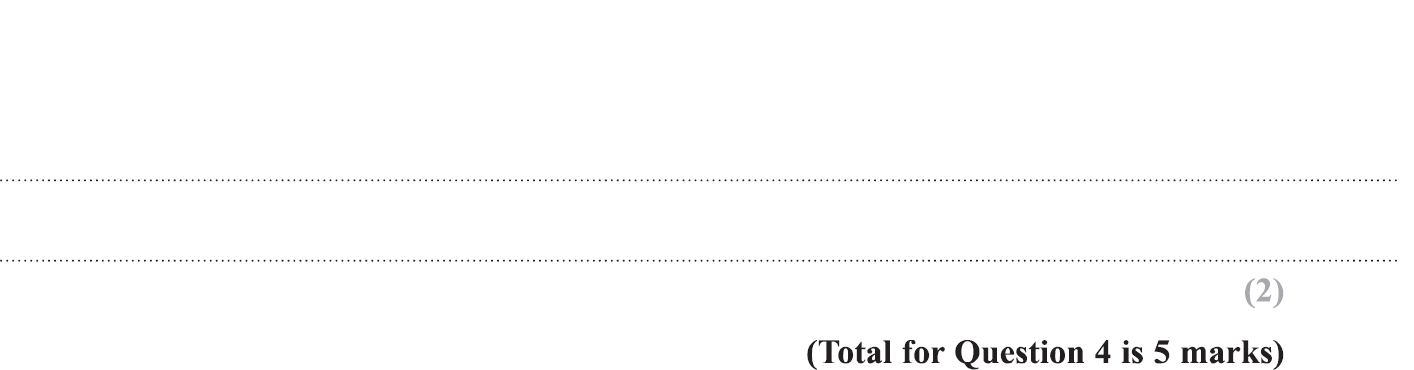 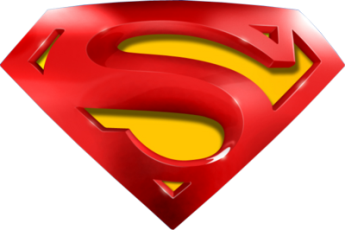 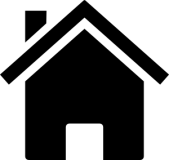 Specimen Set 1 3H Q4
Probability, Sets & Statistics
Grouped Data
A
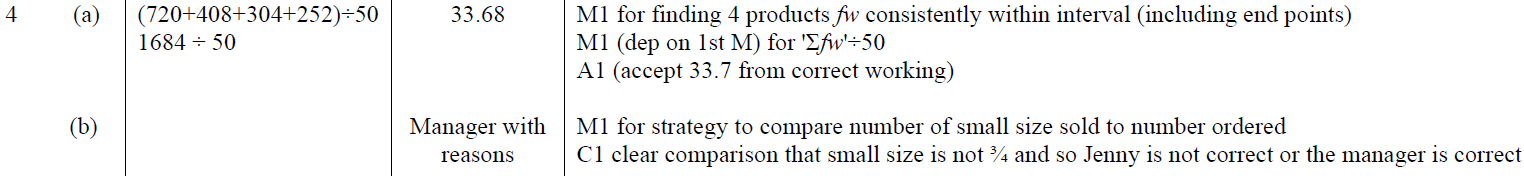 B
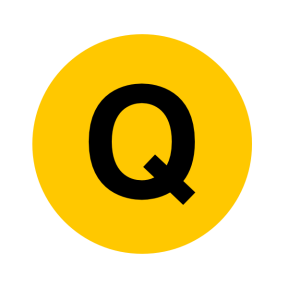 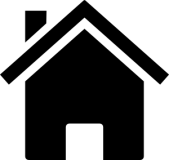 June 2017 3H Q3
Probability, Sets & Statistics
Grouped Data
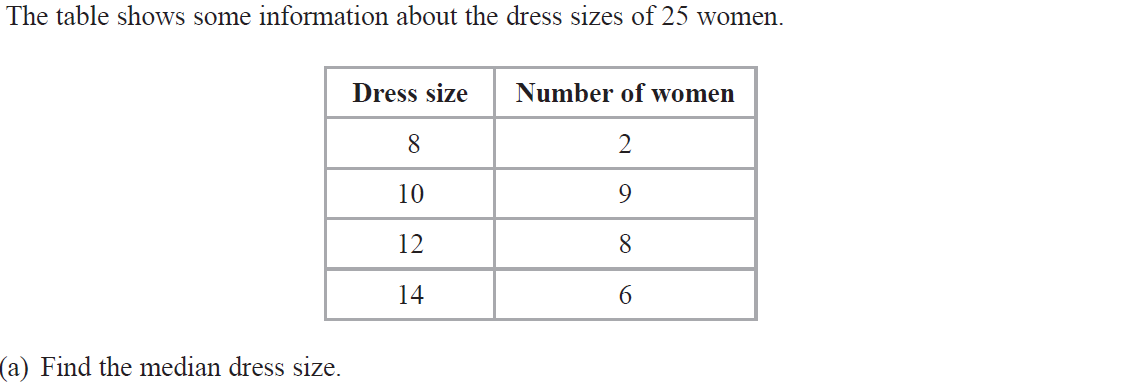 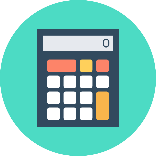 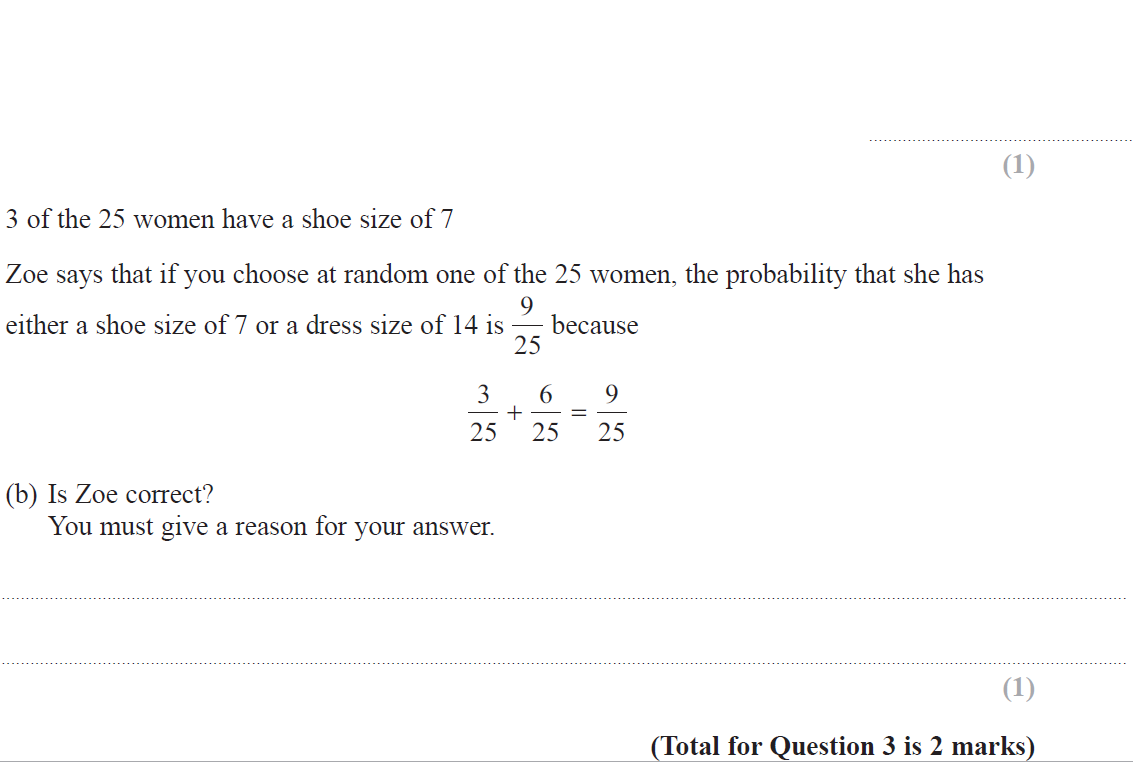 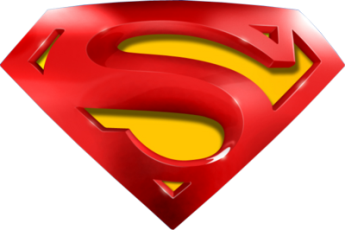 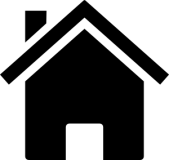 June 2017 3H Q3
Probability, Sets & Statistics
Grouped Data
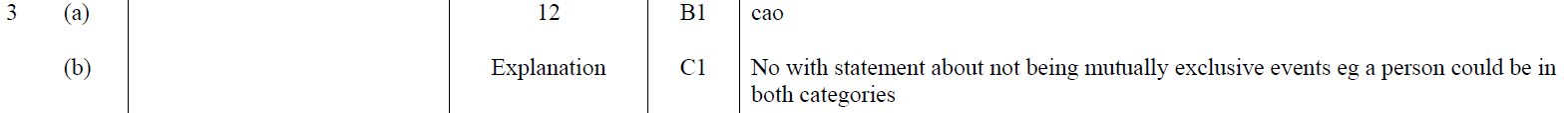 A
B
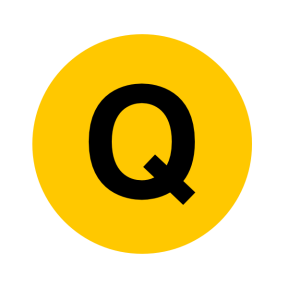 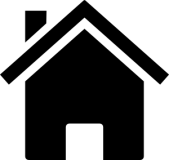 Nov 2017 1H Q5
Probability, Sets & Statistics
Grouped Data
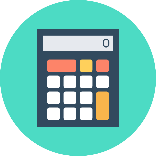 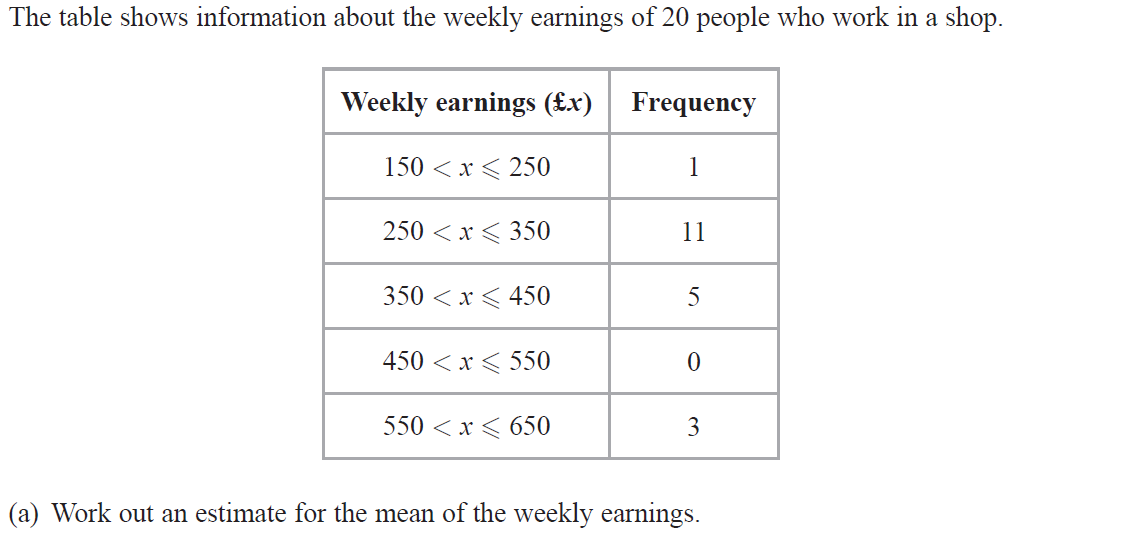 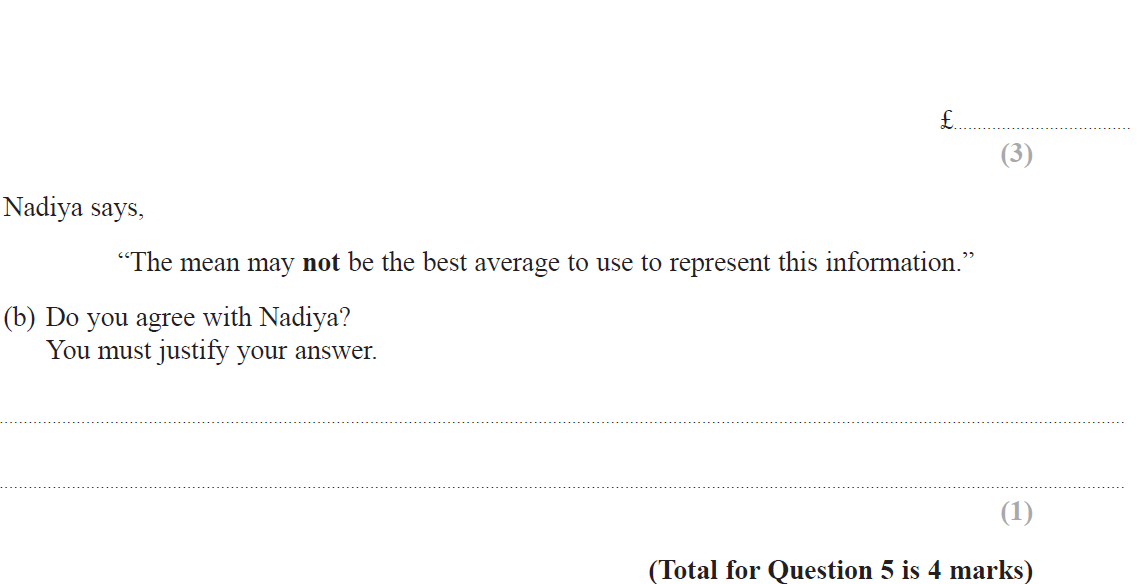 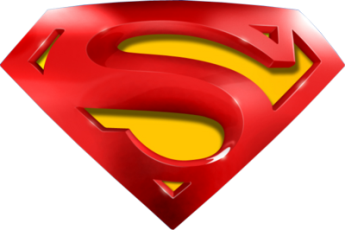 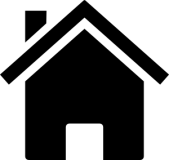 Nov 2017 1H Q5
Probability, Sets & Statistics
Grouped Data
A
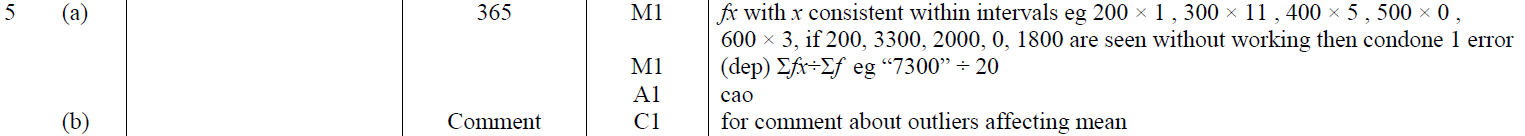 B
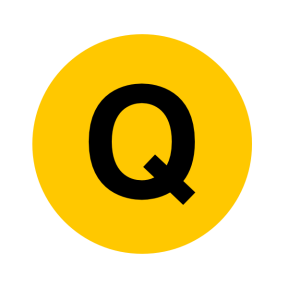 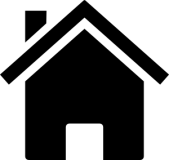 Nov 2017 3H Q1
Probability, Sets & Statistics
Grouped Data
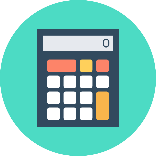 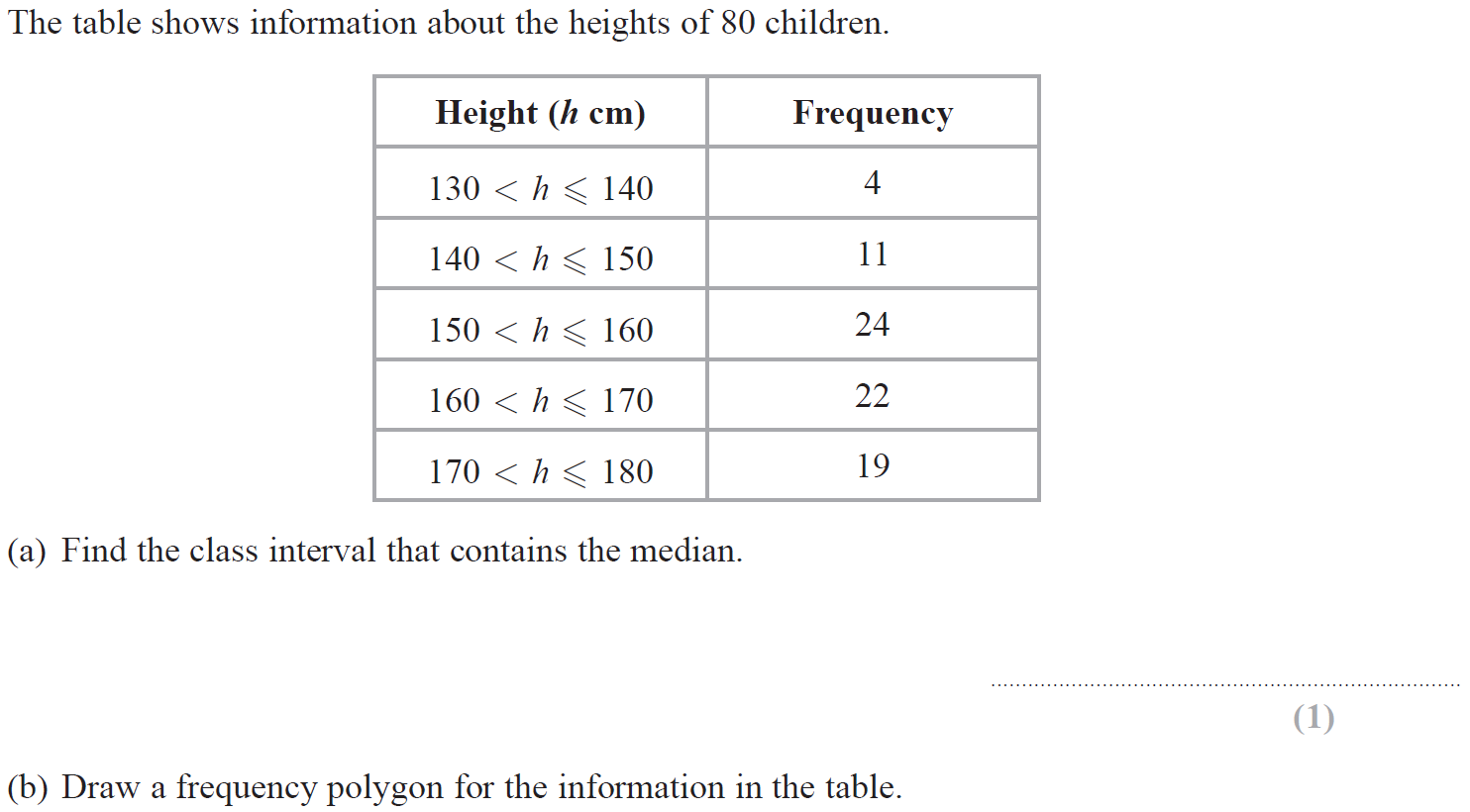 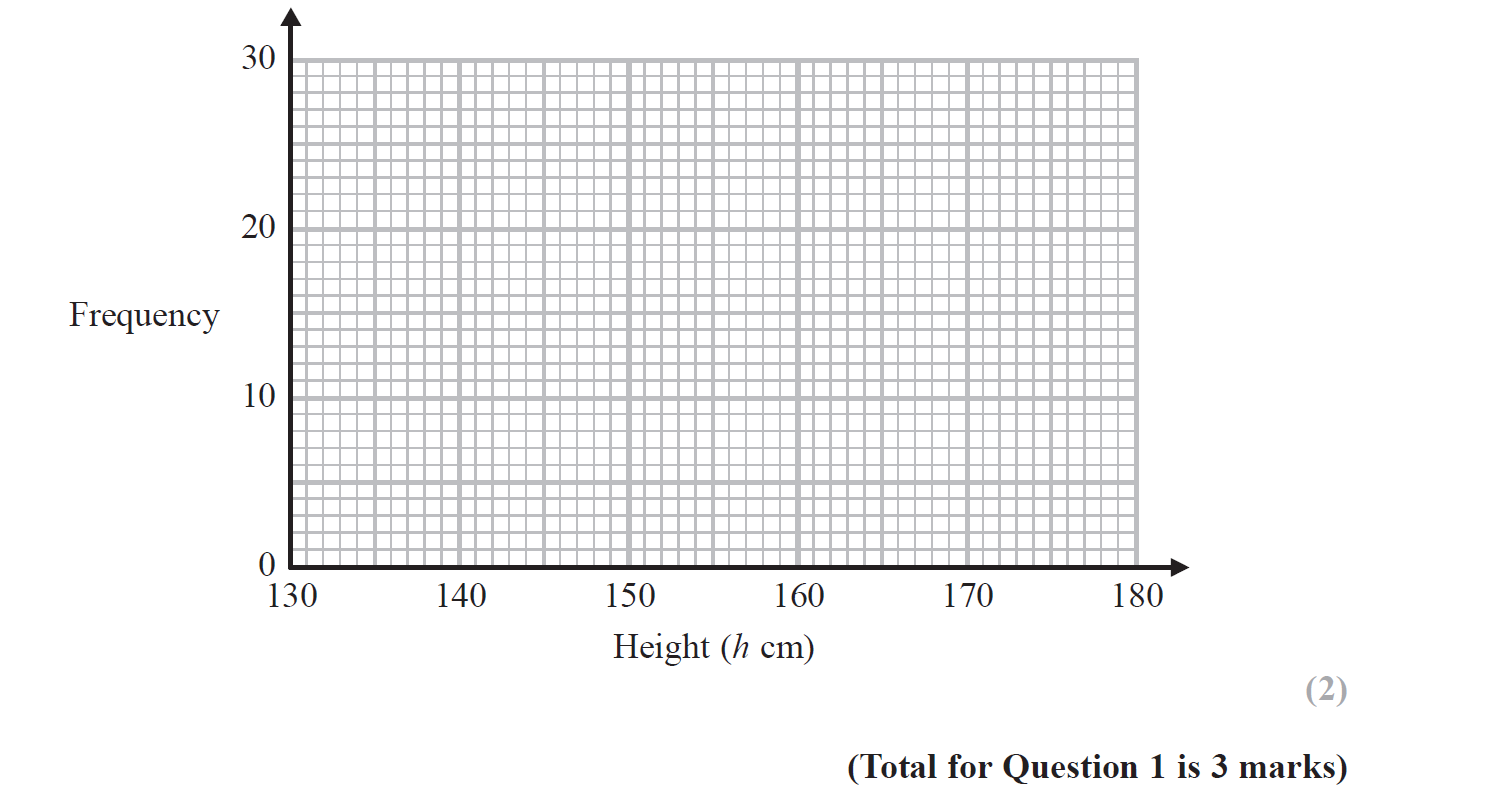 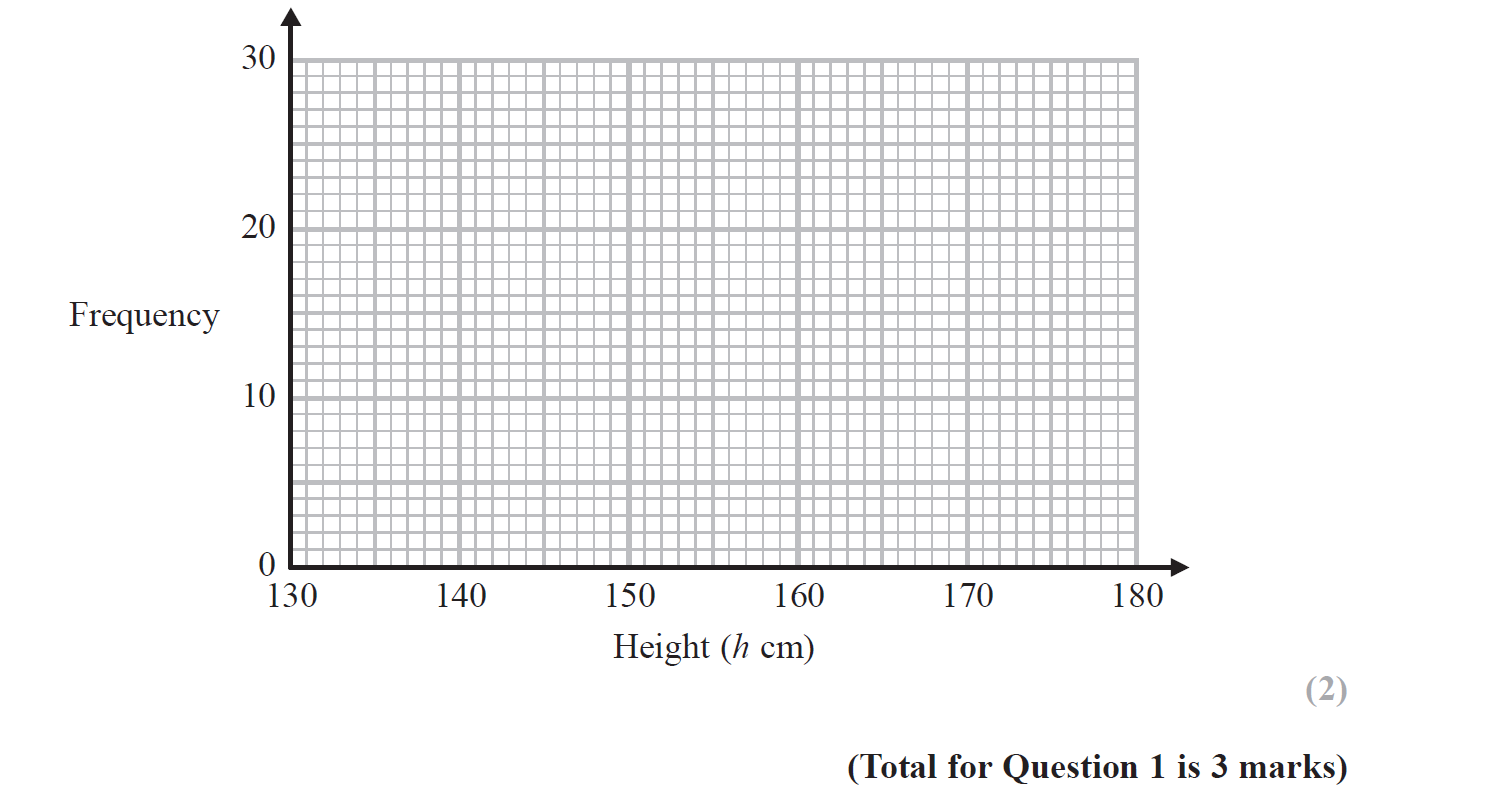 Reveal Graph (b)
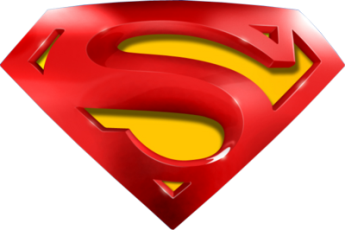 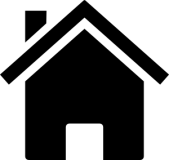 Nov 2017 3H Q1
Probability, Sets & Statistics
Grouped Data
A
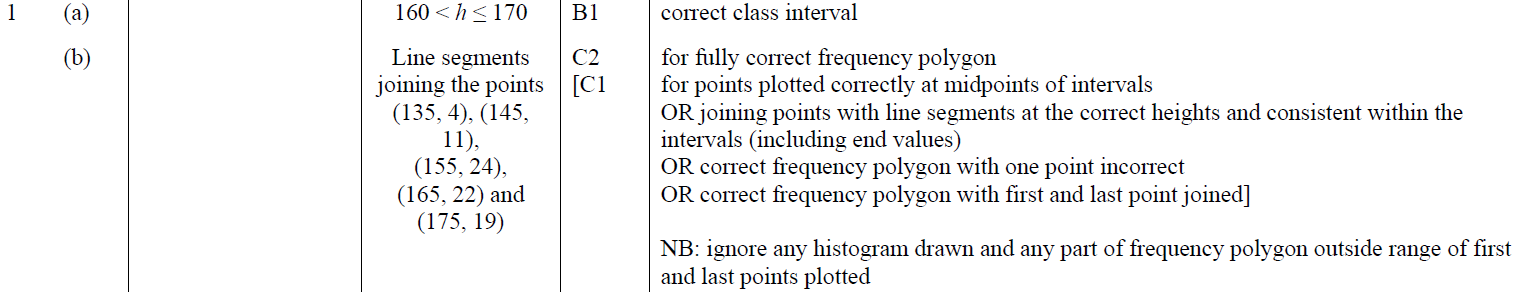 B
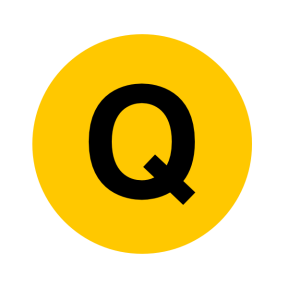 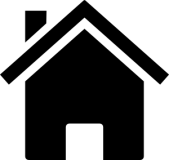 June 2018 2H Q17
Probability, Sets & Statistics
Grouped Data
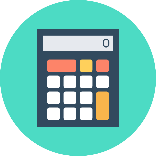 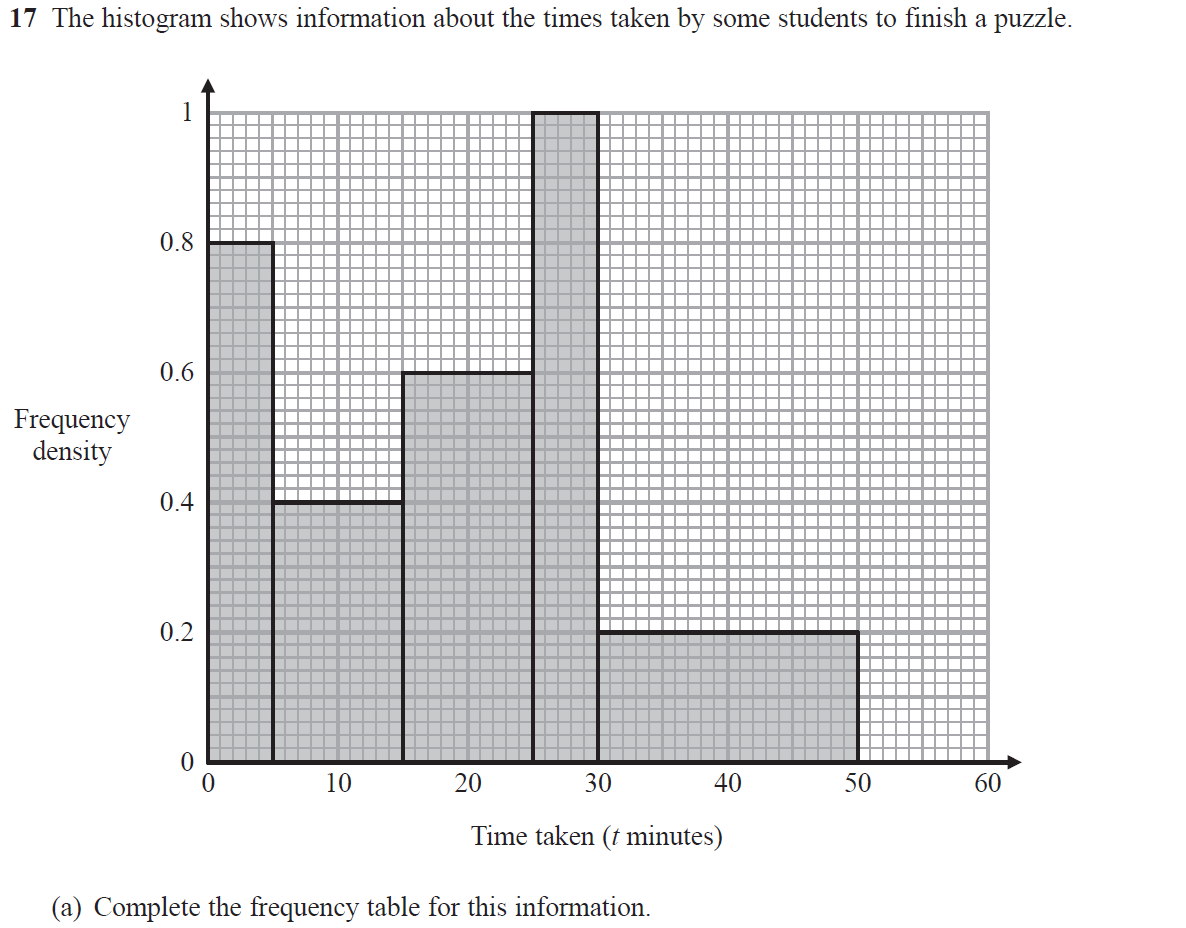 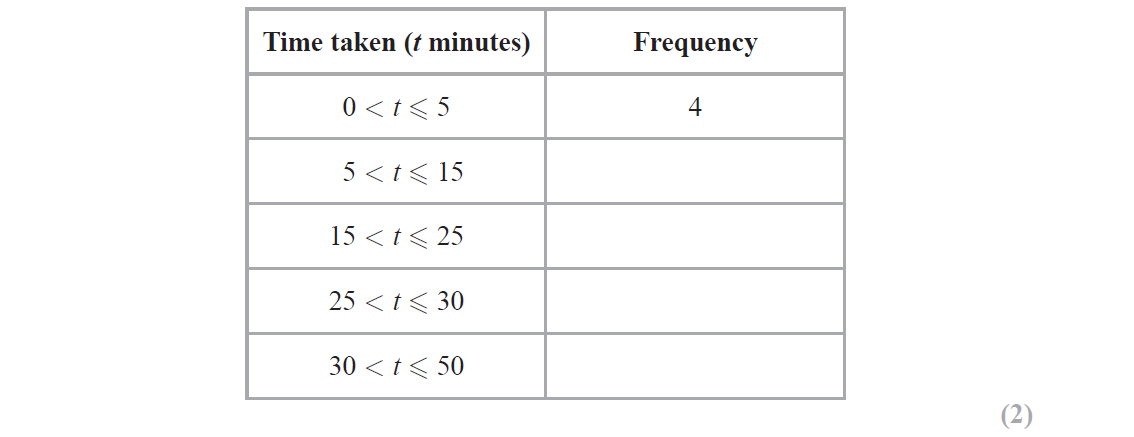 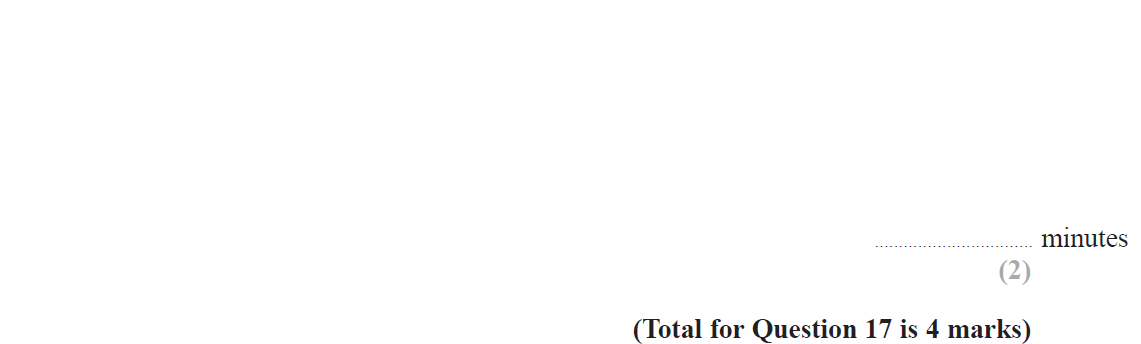 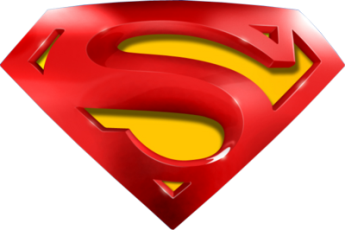 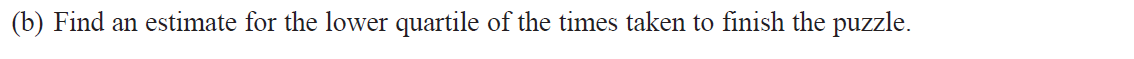 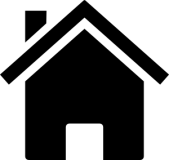 June 2018 2H Q17
Probability, Sets & Statistics
Grouped Data
A
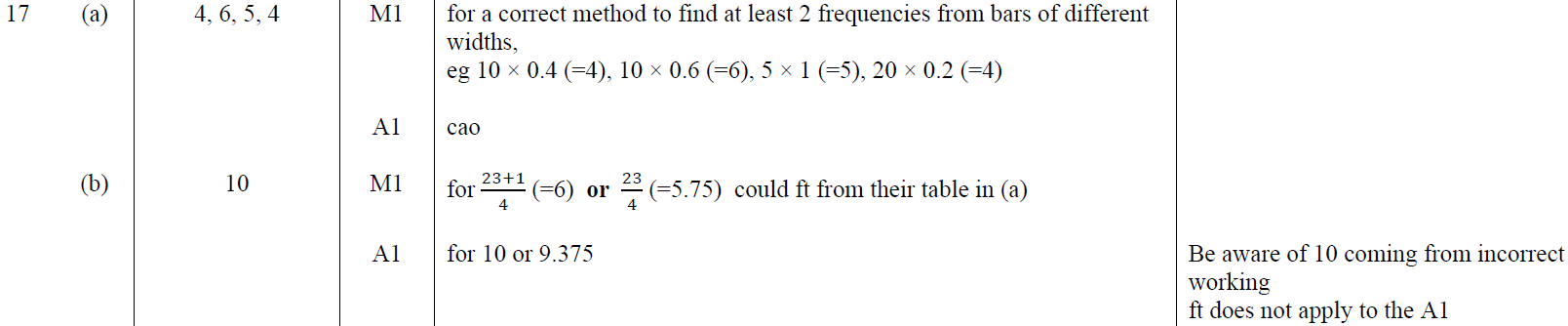 B
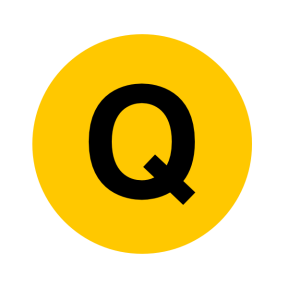 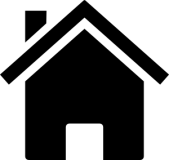 Nov 2018 3H Q4
Probability, Sets & Statistics
Grouped Data
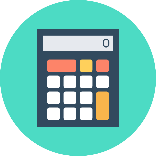 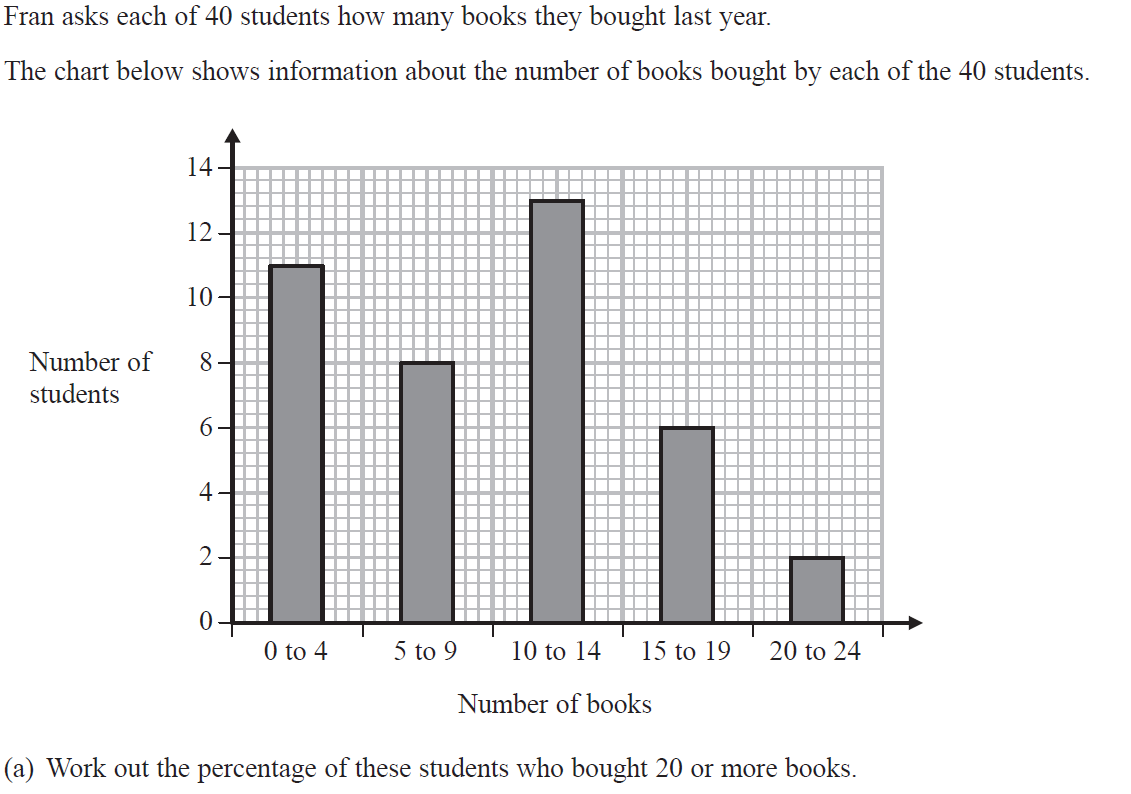 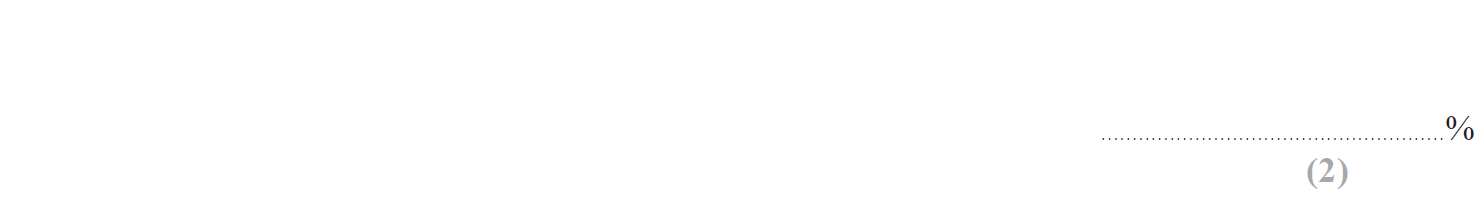 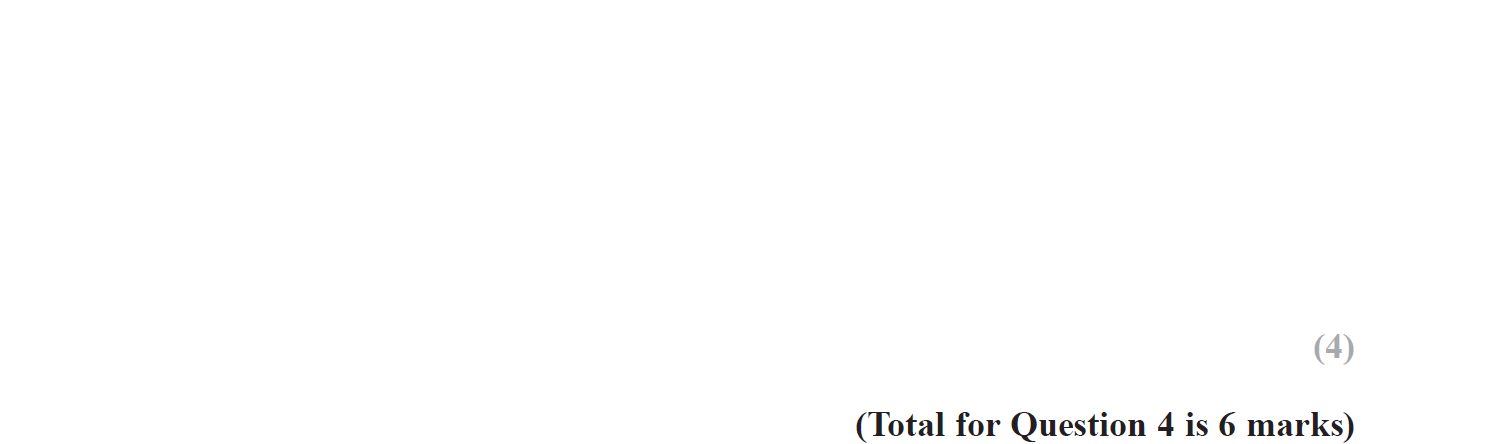 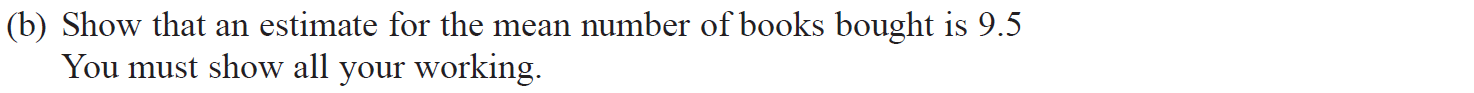 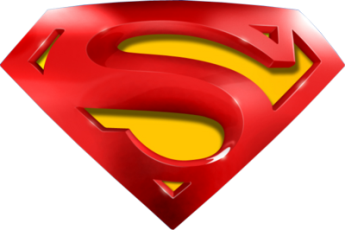 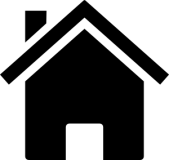 Nov 2018 3H Q4
Probability, Sets & Statistics
Grouped Data
A
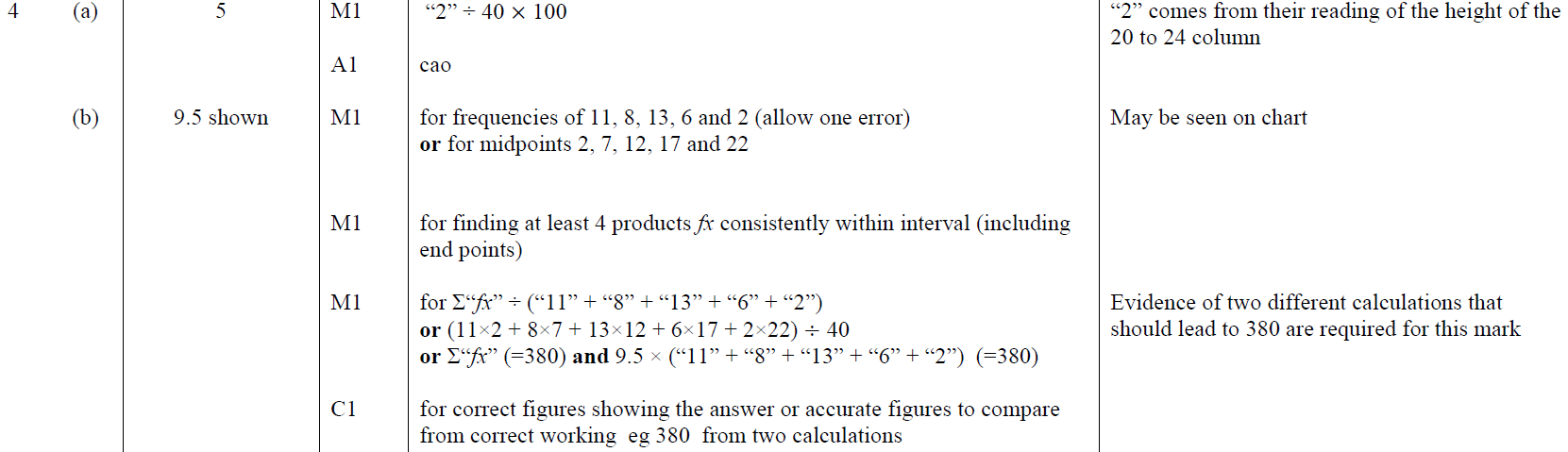 B
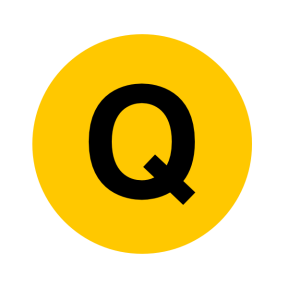 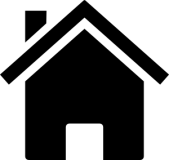 June 2019 3H Q3
Probability, Sets & Statistics
Grouped Data
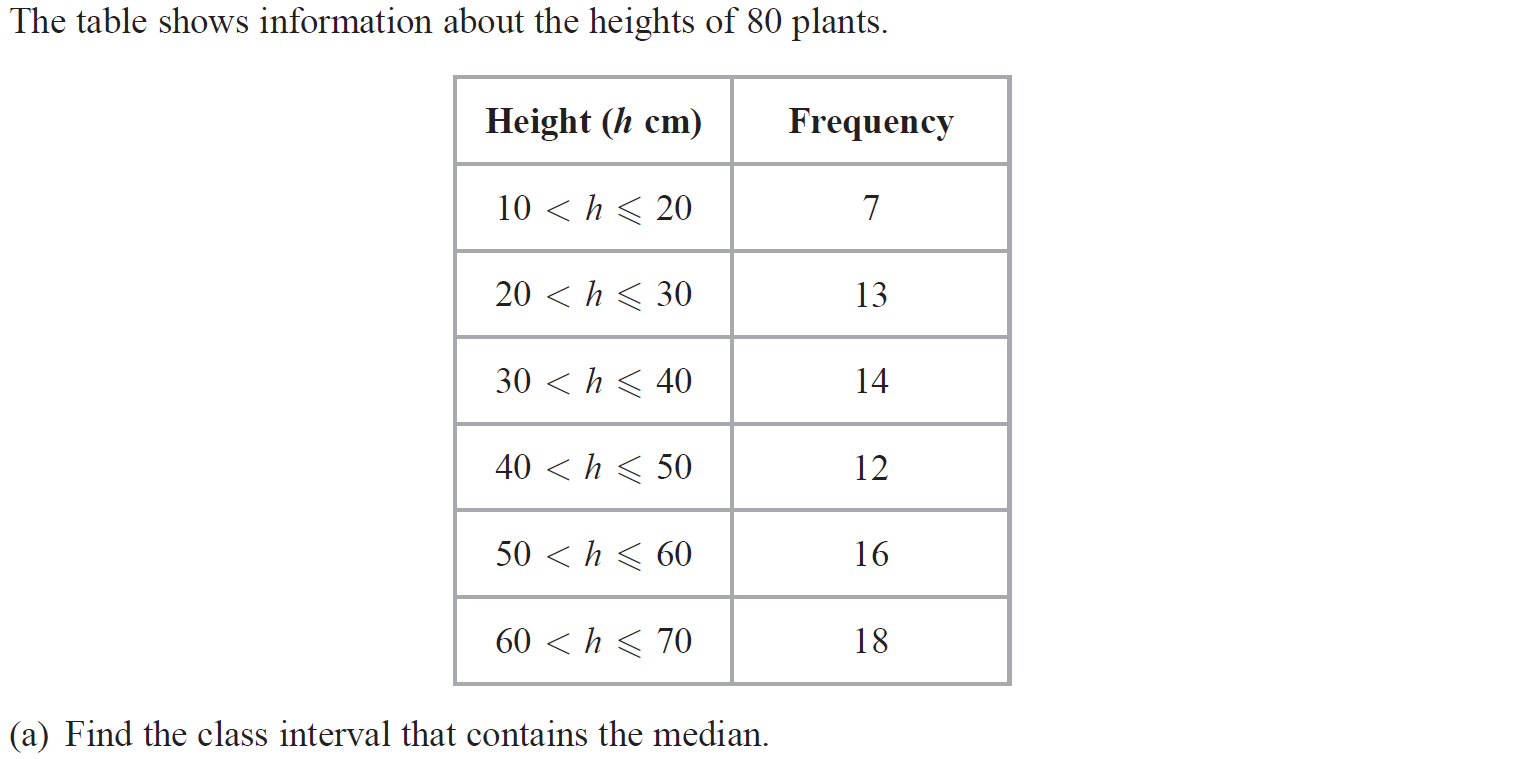 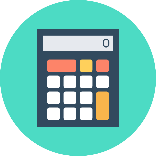 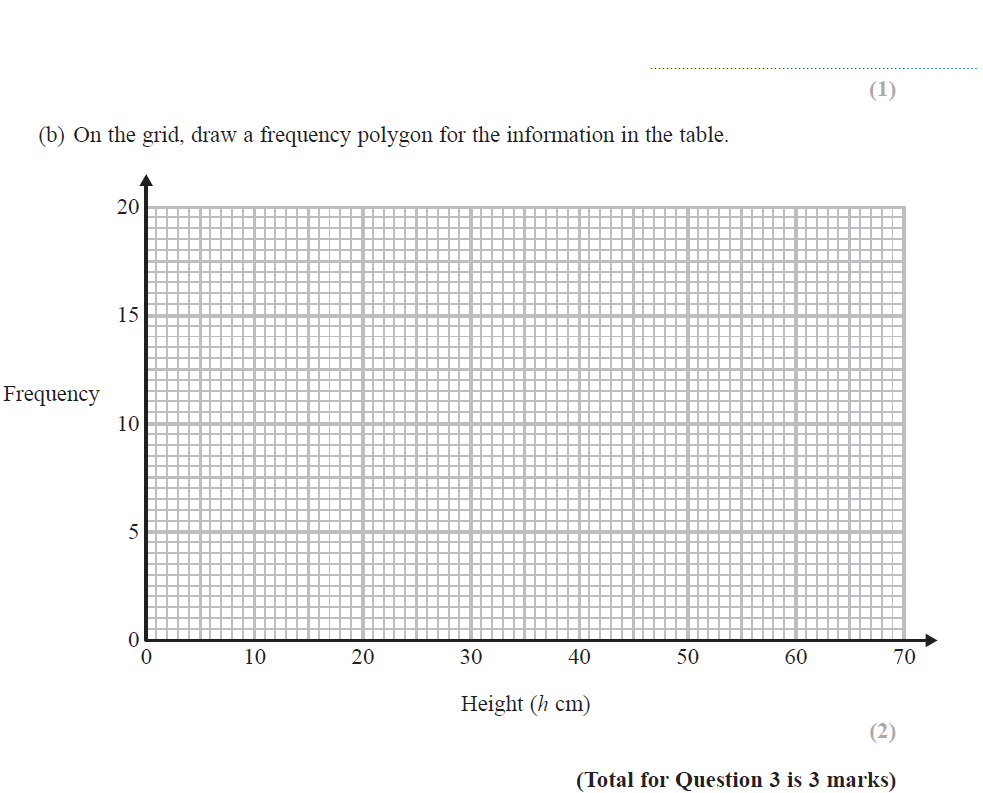 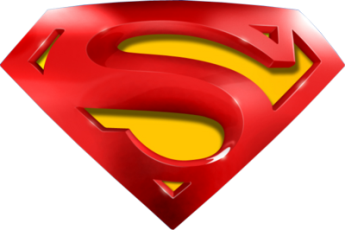 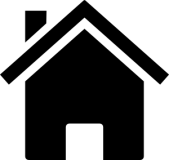 June 2019 3H Q3
Probability, Sets & Statistics
Grouped Data
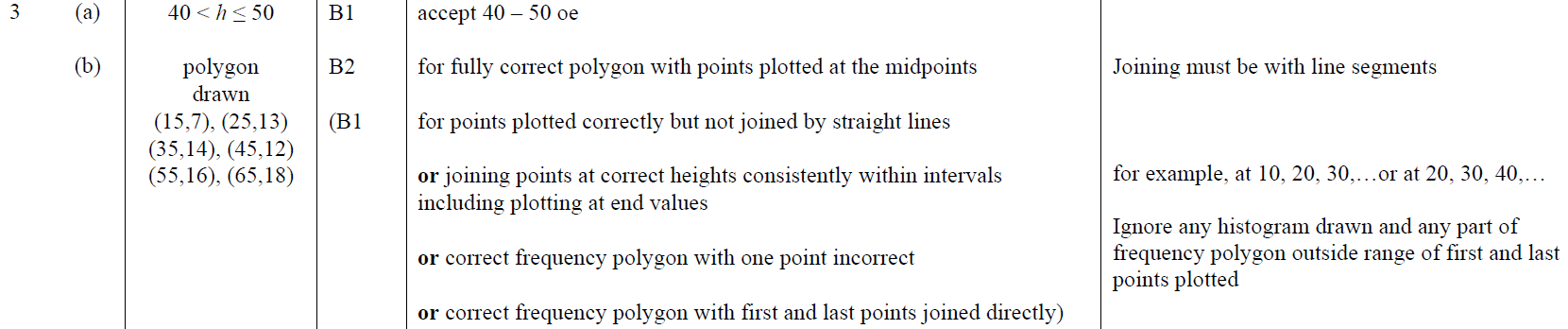 A
B
A SF
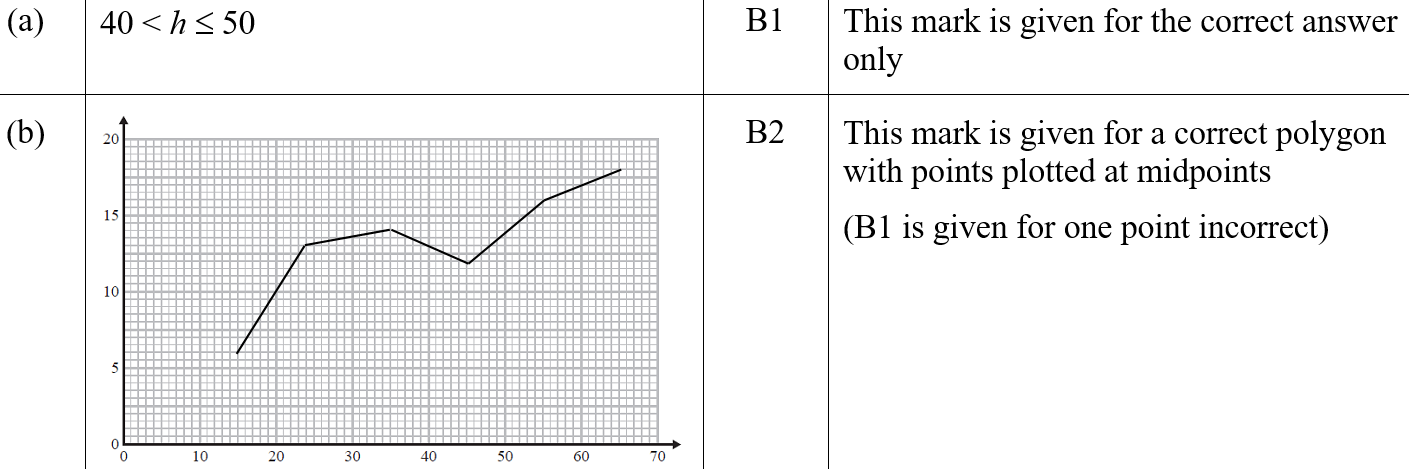 B SF
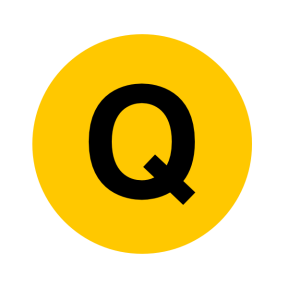 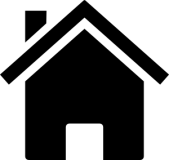 Averages
Probability, Sets & Statistics
Averages
SAM 
2H Q5
May 2017 
1H Q7
Spec 1 
1H Q9
June 2017 
3H Q3
Spec 1 
2H Q3
Nov 2017 
1H Q5
Spec 1 
2H Q4
Nov 2018 
4H Q4
Spec 1 
3H Q4
May 2019 
1H Q11
Spec 2 
1H Q13
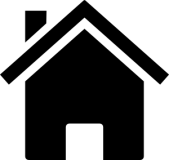 IQR
Table of Data
SAM 2H Q5
Probability, Sets & Statistics
Averages
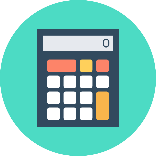 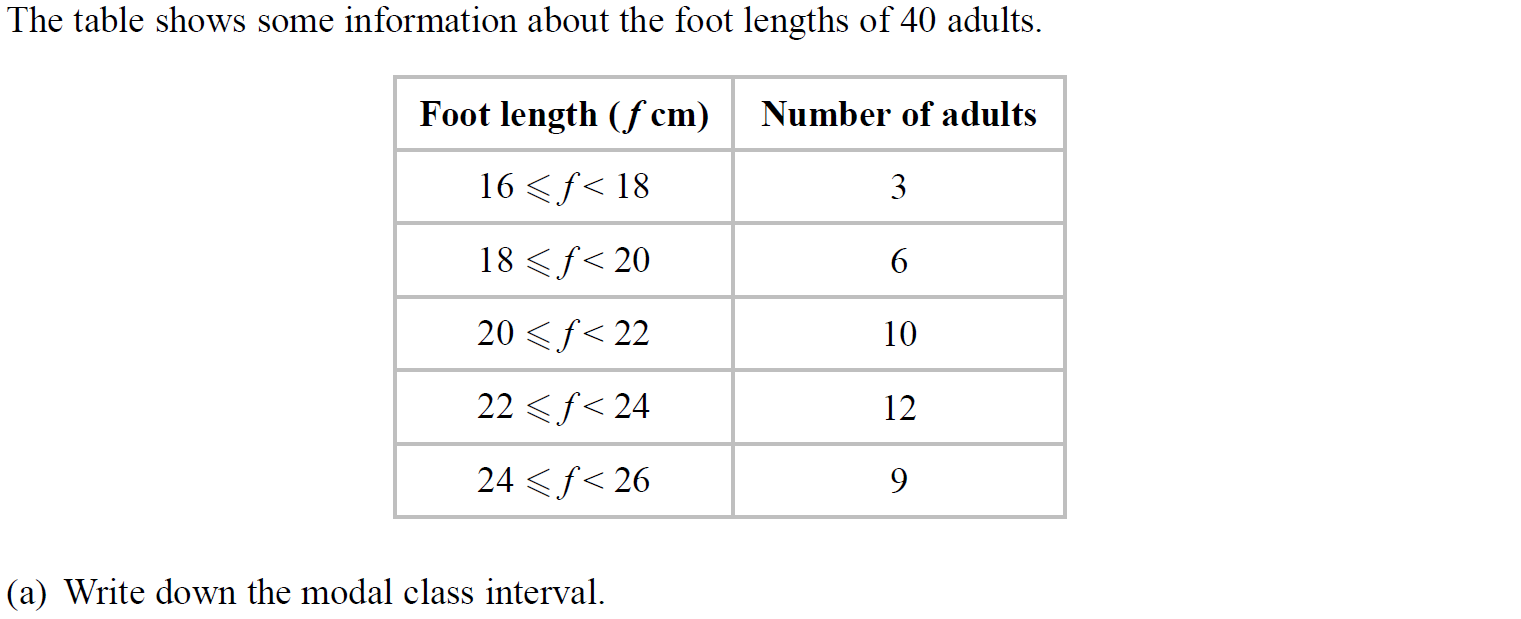 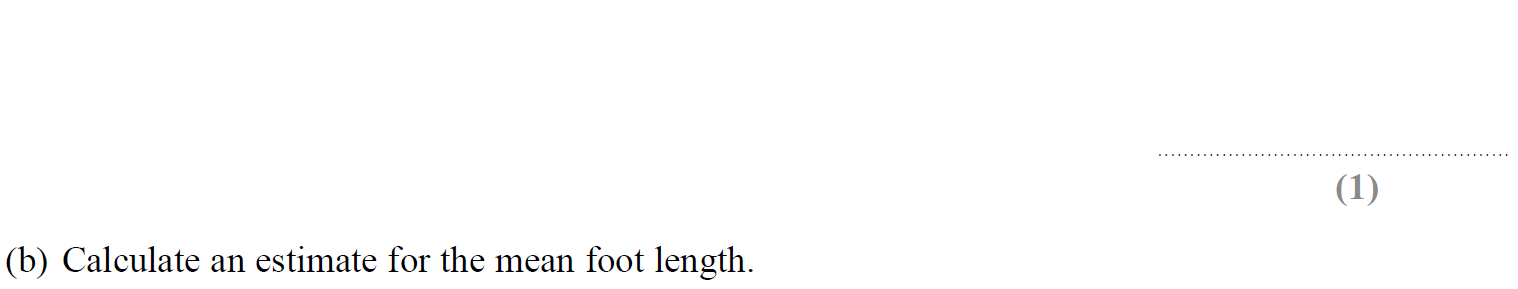 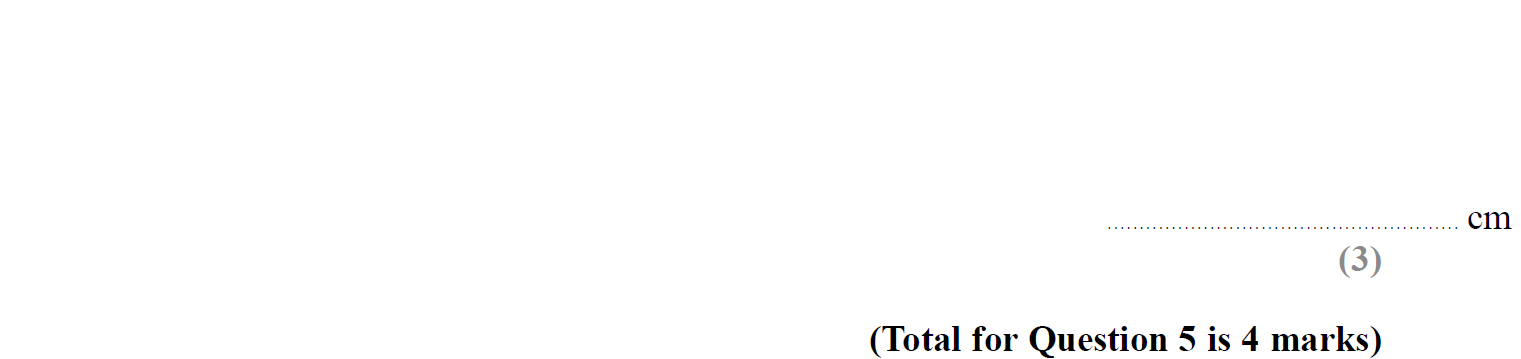 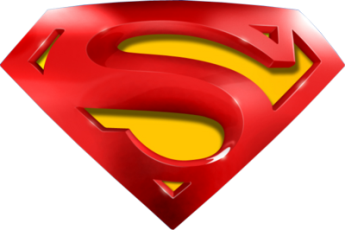 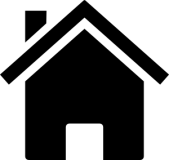 SAM 2H Q5
Probability, Sets & Statistics
Averages
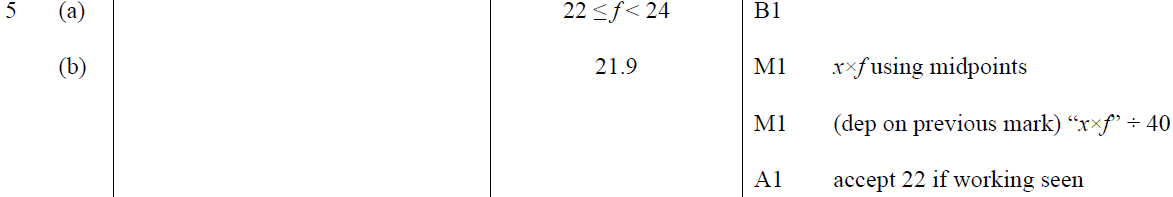 A
B
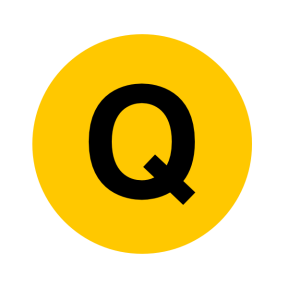 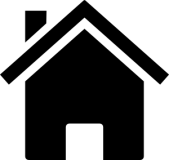 Specimen Set 1 1H Q9
Probability, Sets & Statistics
Averages
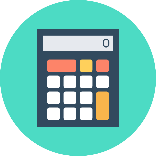 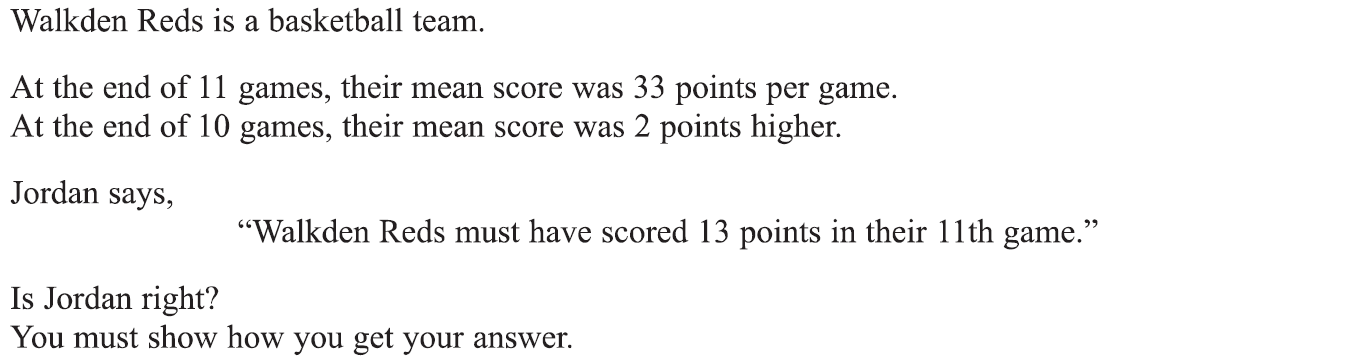 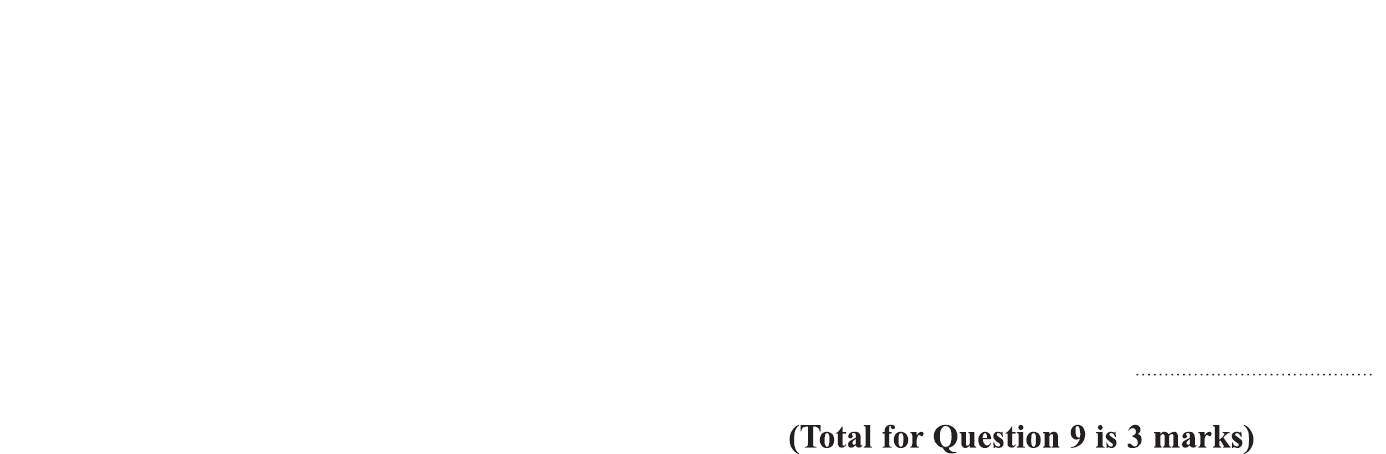 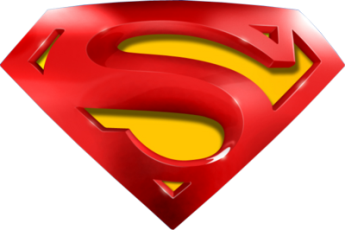 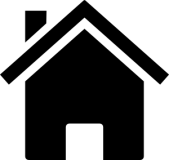 Specimen Set 1 1H Q9
Probability, Sets & Statistics
Averages
A
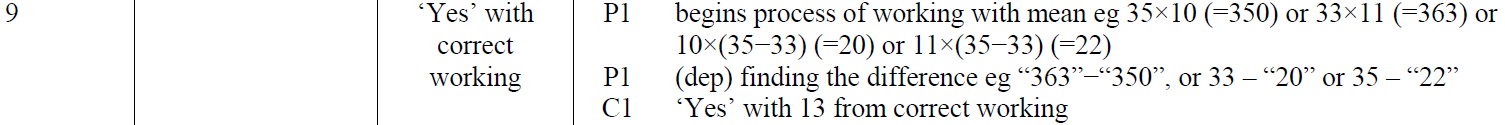 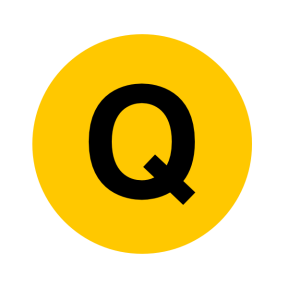 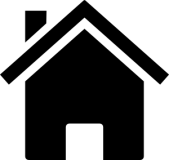 Specimen Set 1 2H Q3
Probability, Sets & Statistics
Averages
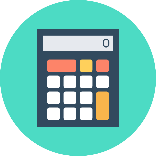 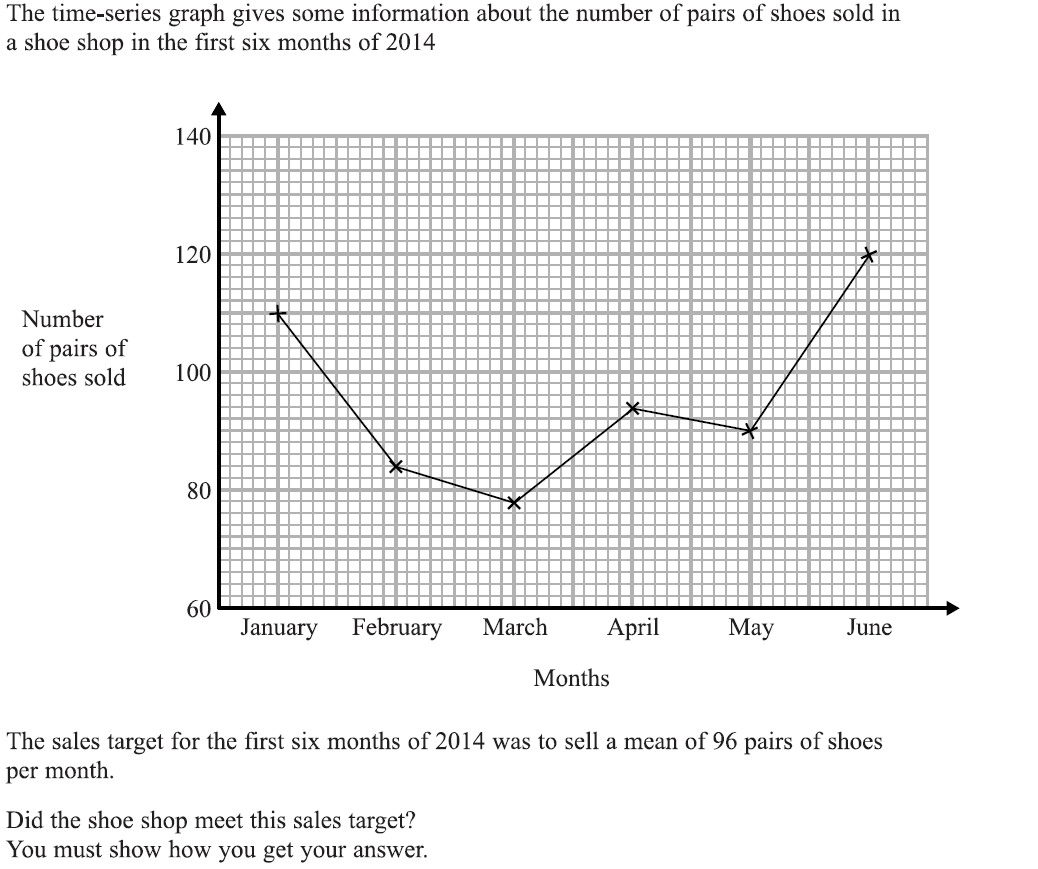 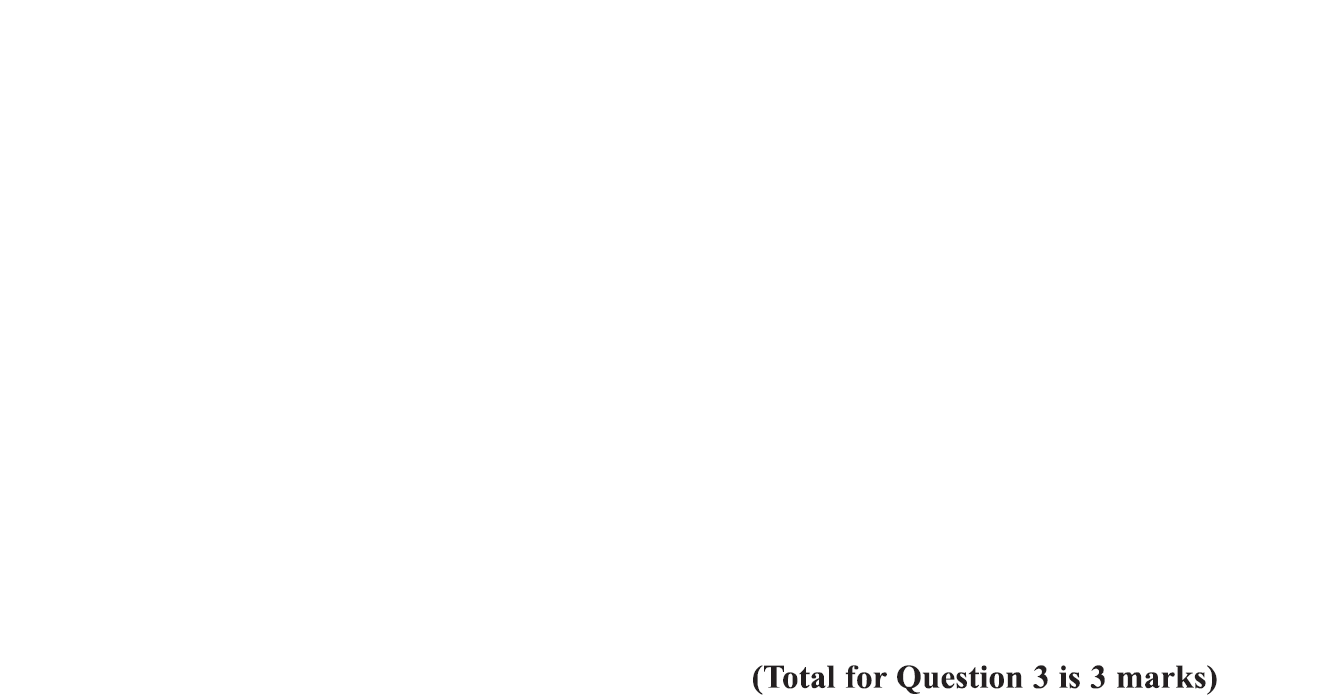 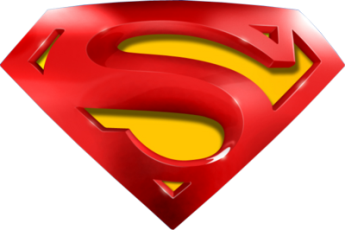 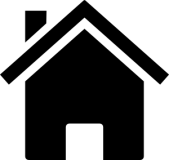 Specimen Set 1 2H Q3
Probability, Sets & Statistics
Averages
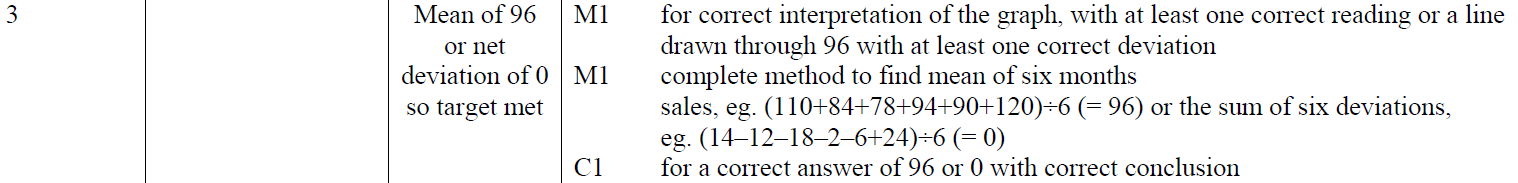 A
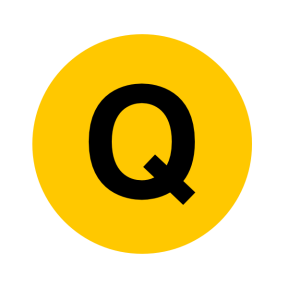 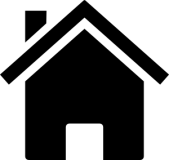 Specimen Set 1 2H Q4
Probability, Sets & Statistics
Averages
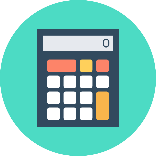 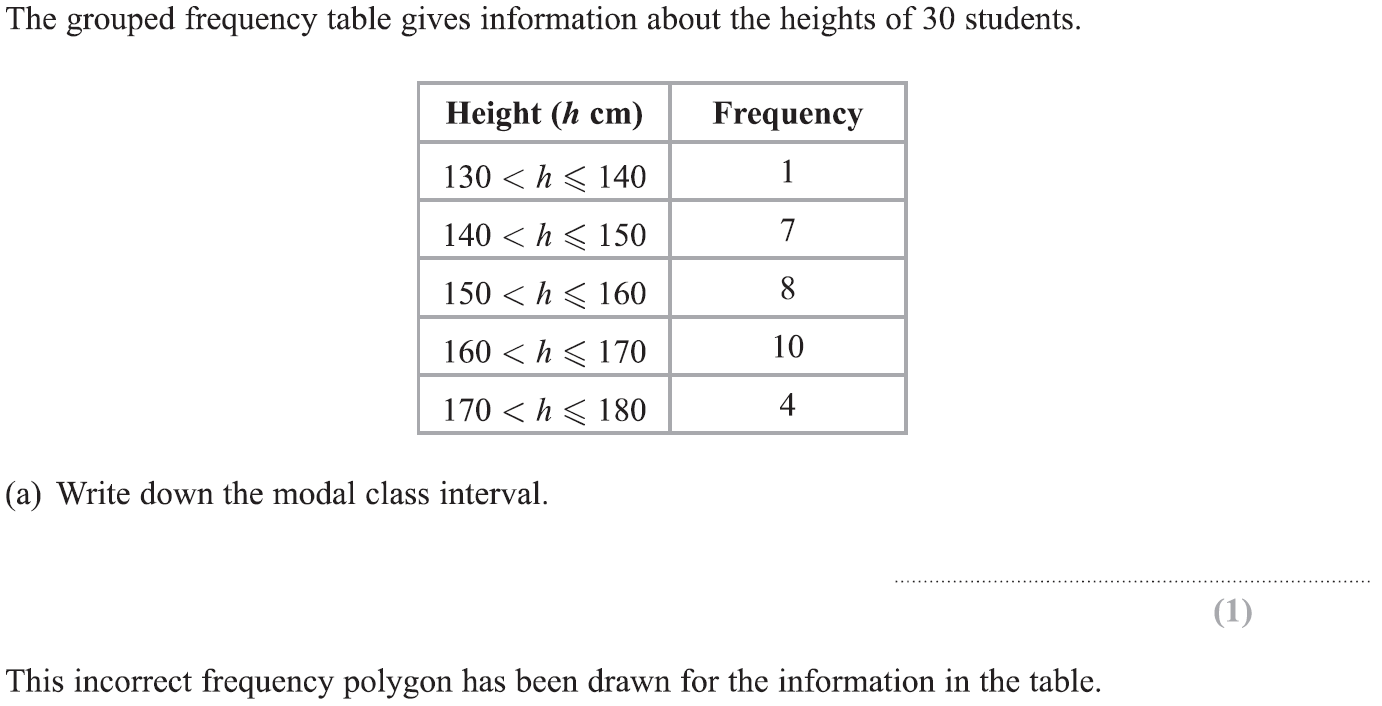 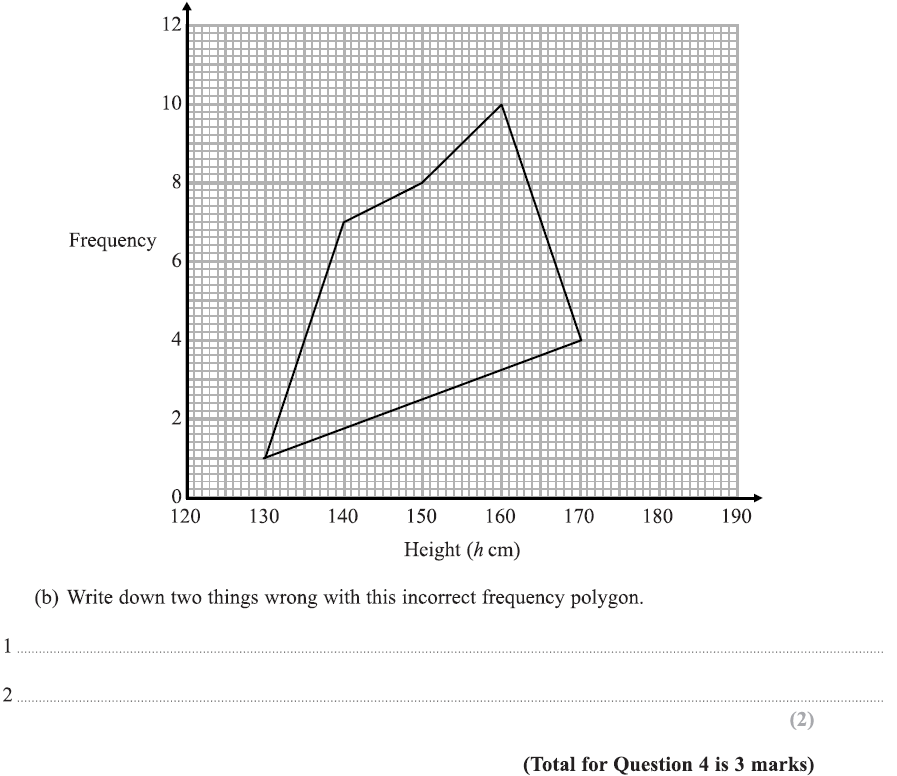 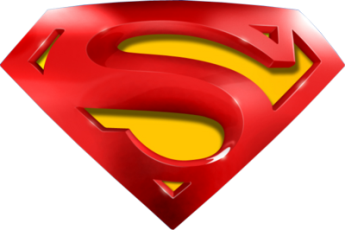 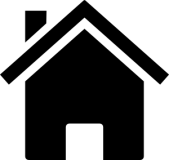 Specimen Set 1 2H Q4
Probability, Sets & Statistics
Averages
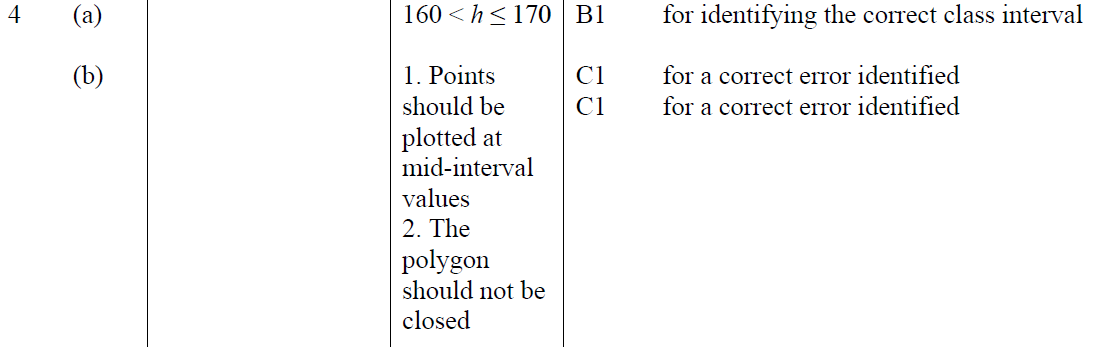 A
B
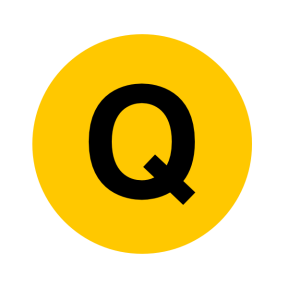 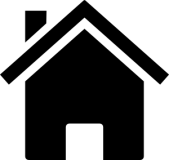 Specimen Set 1 3H Q4
Probability, Sets & Statistics
Averages
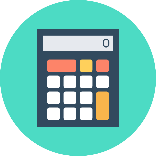 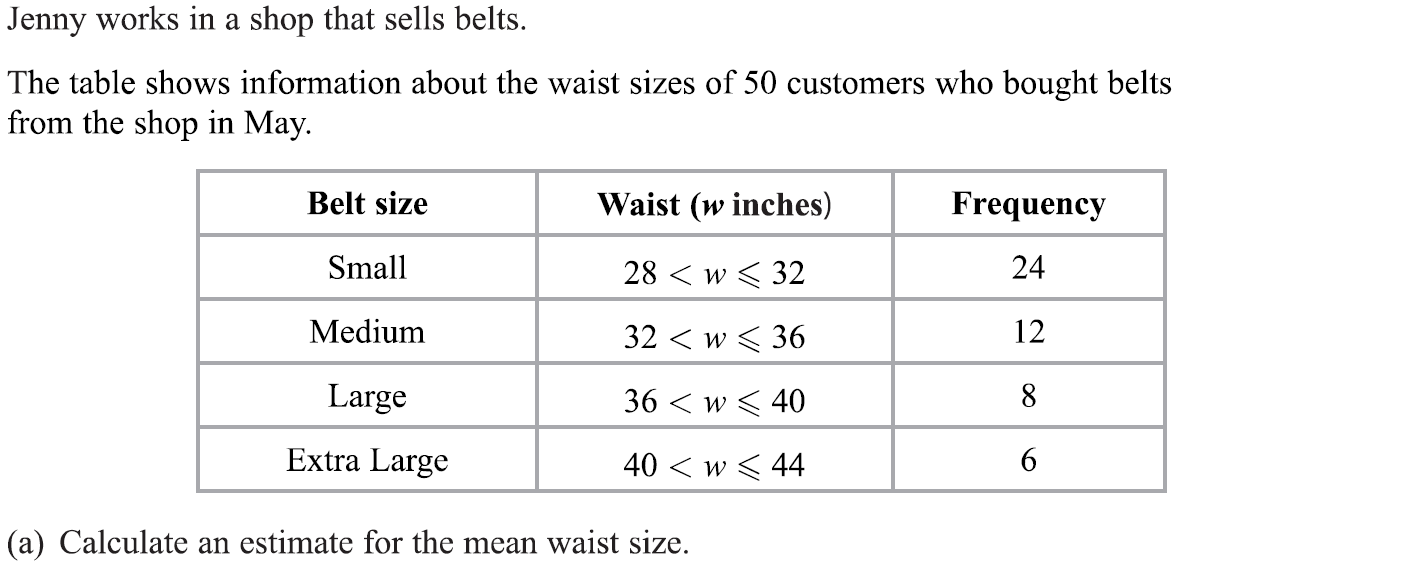 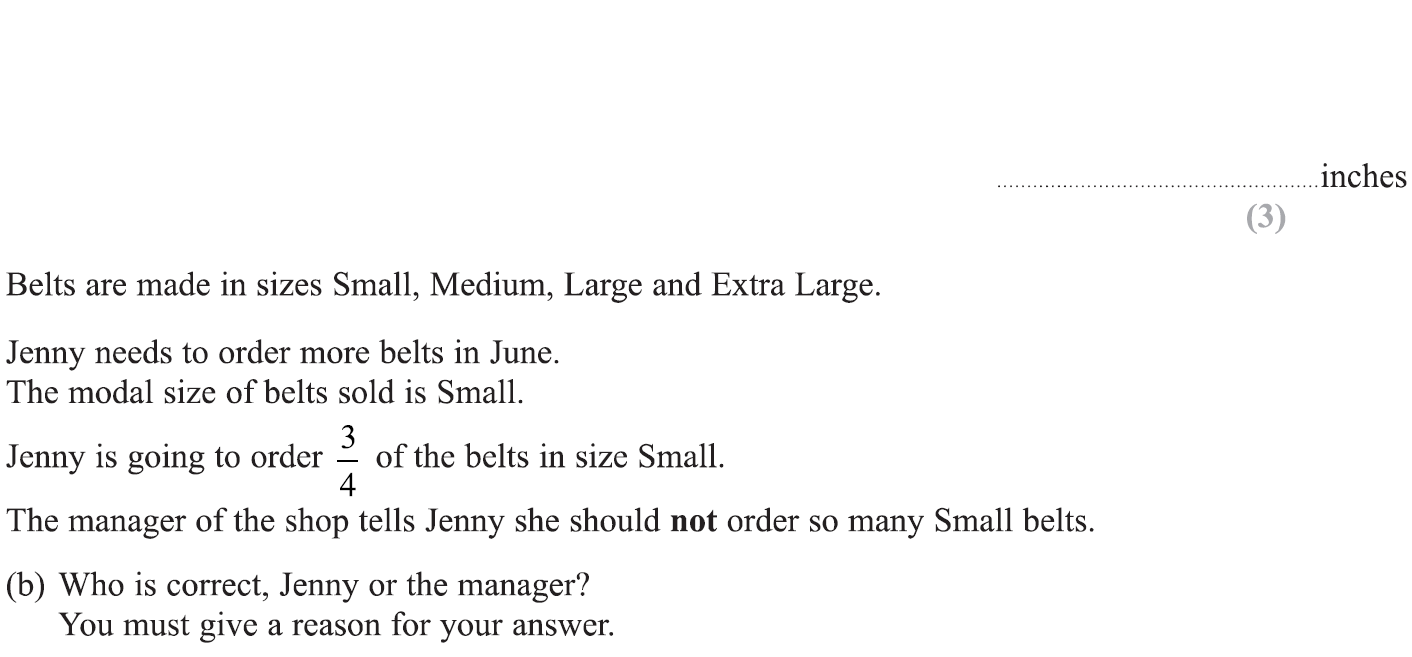 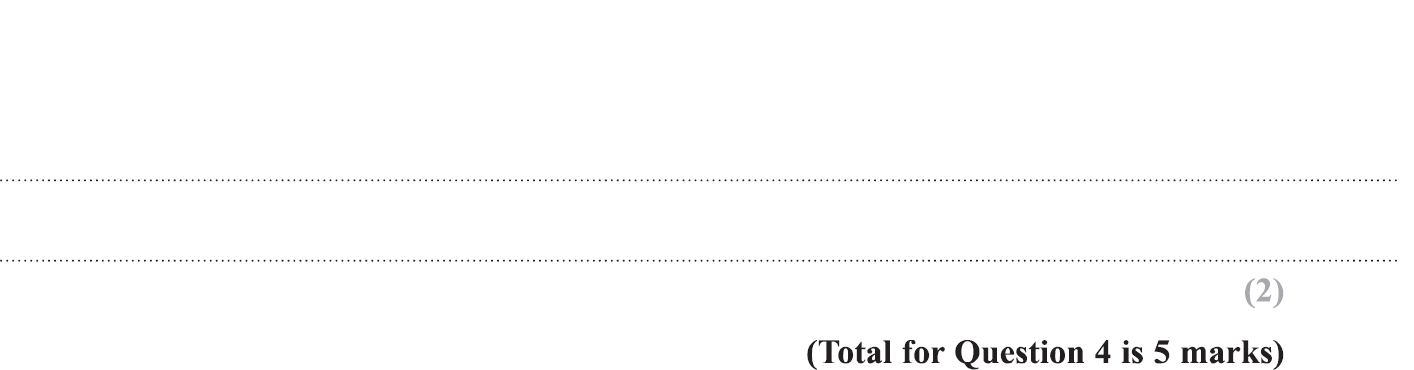 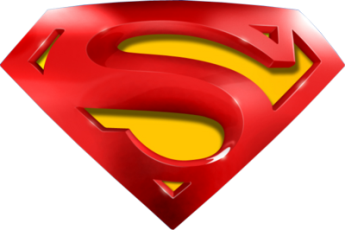 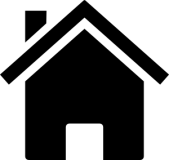 Specimen Set 1 3H Q4
Probability, Sets & Statistics
Averages
A
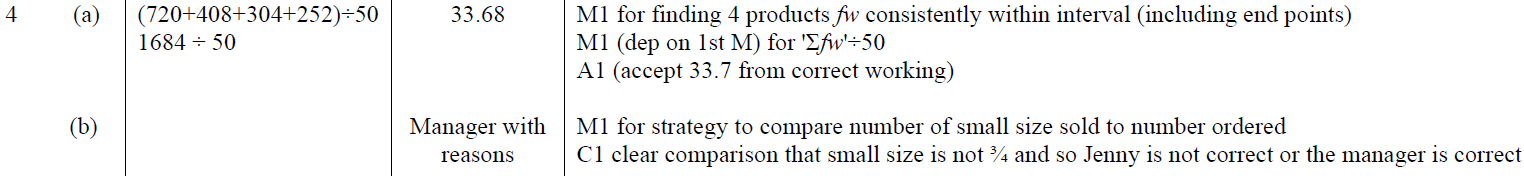 B
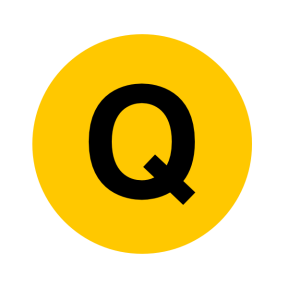 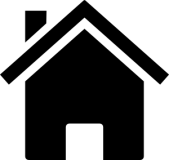 Specimen Set 2 1H Q13
Probability, Sets & Statistics
Averages
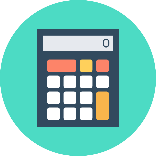 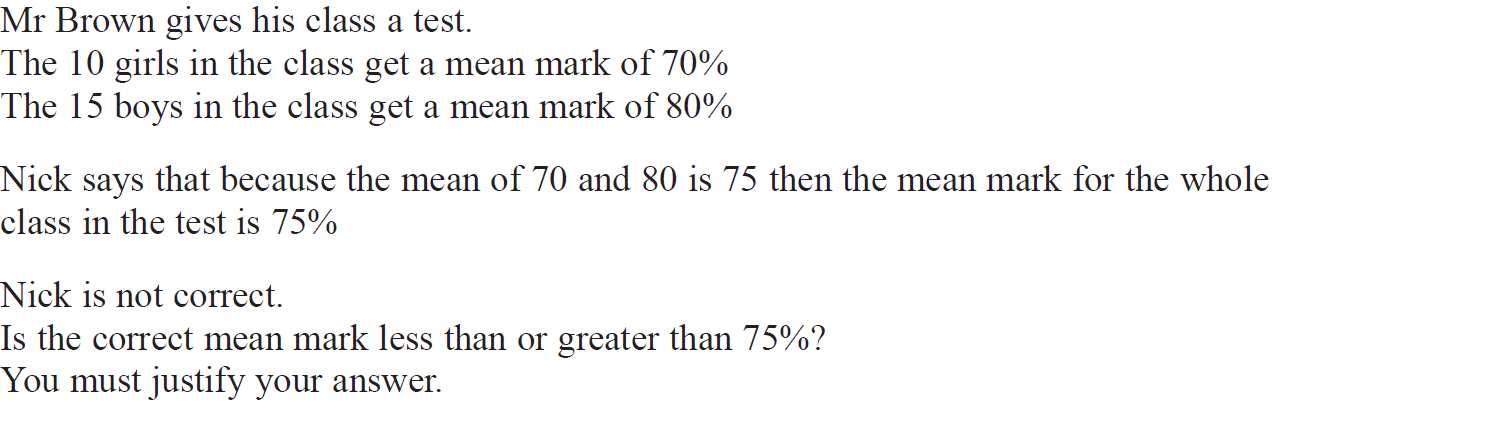 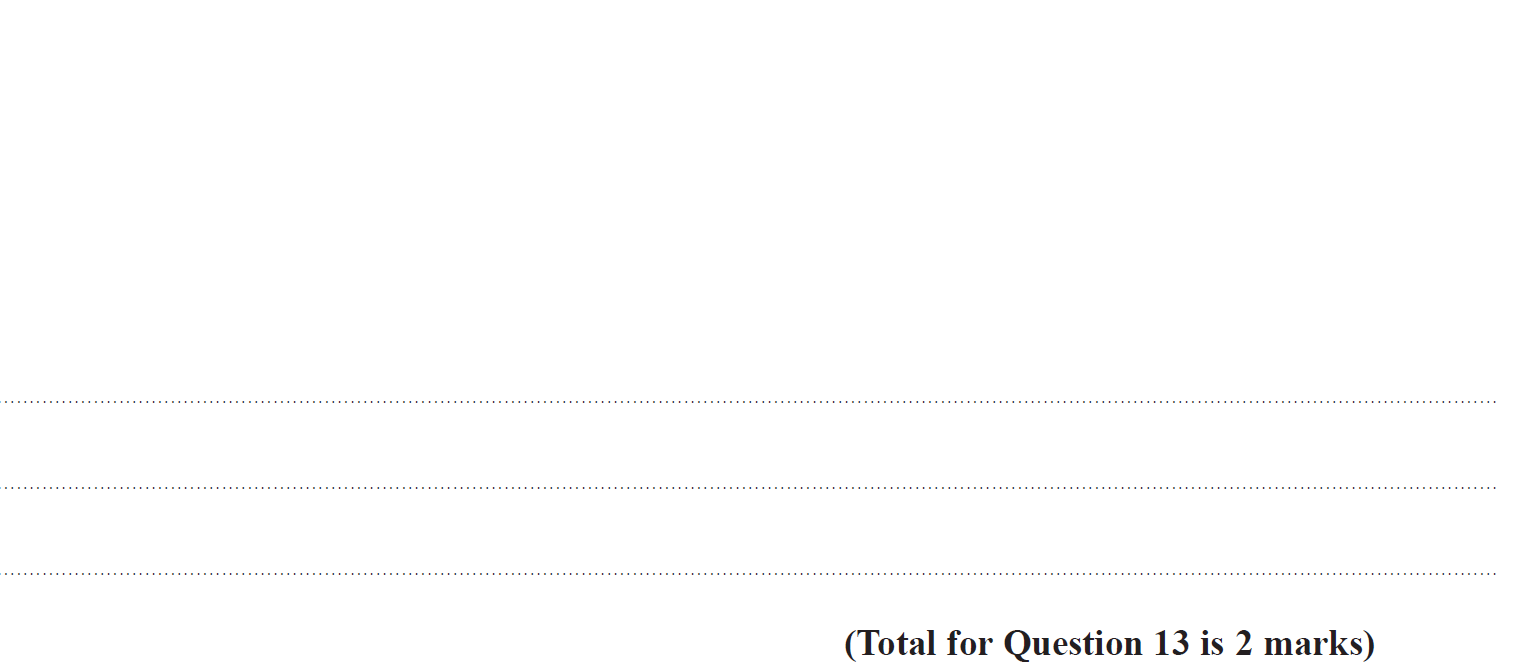 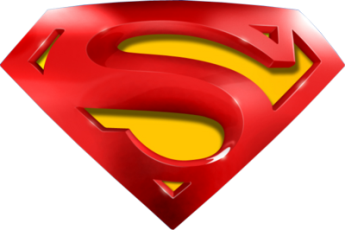 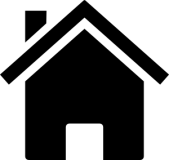 Specimen Set 2 1H Q13
Probability, Sets & Statistics
Averages
A
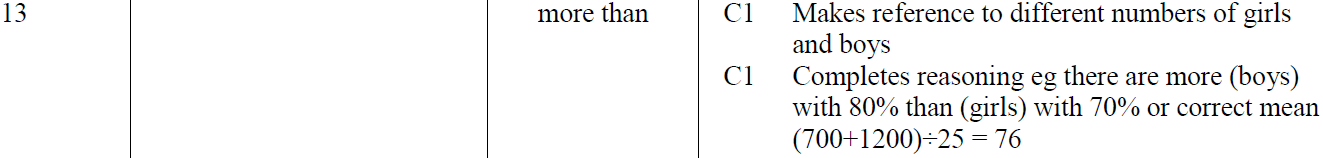 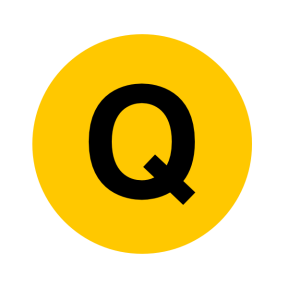 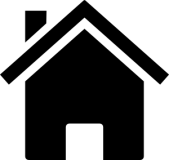 May 2017 1H Q7
Probability, Sets & Statistics
Averages
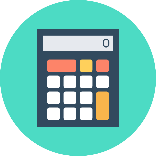 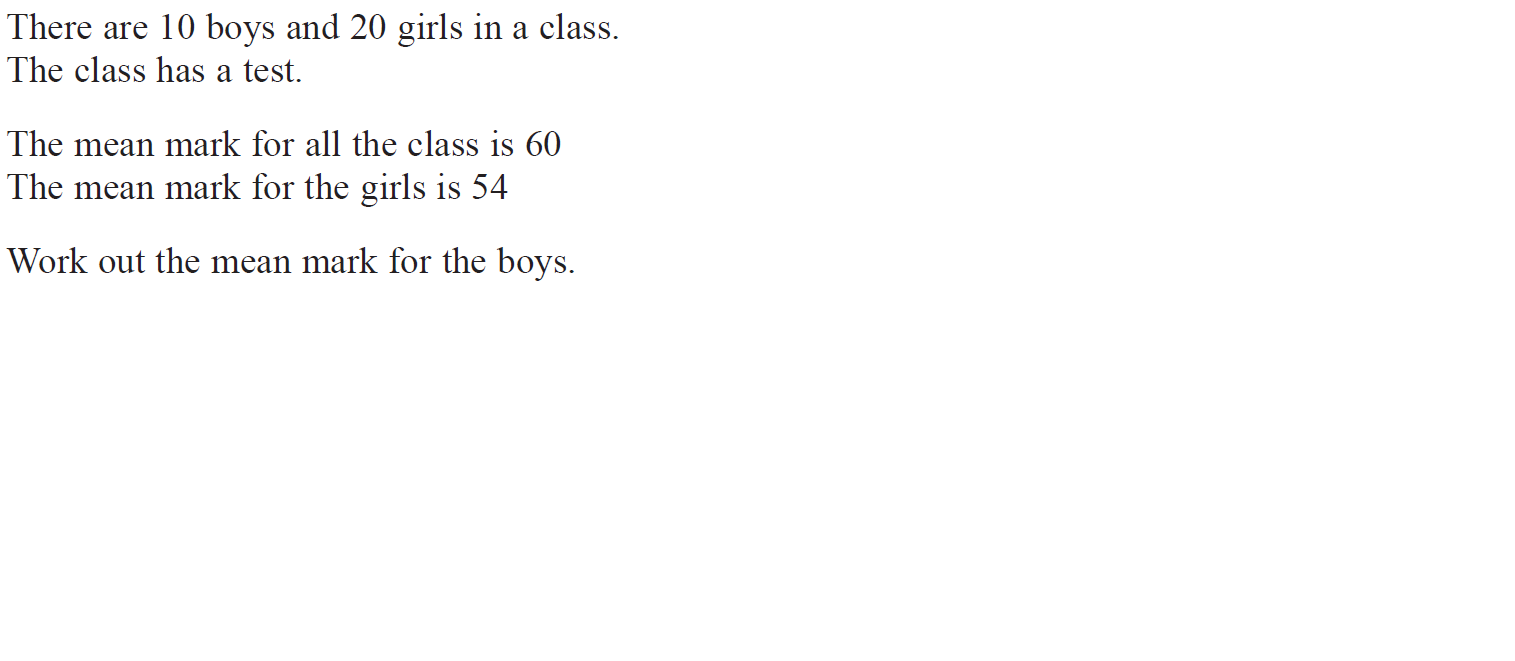 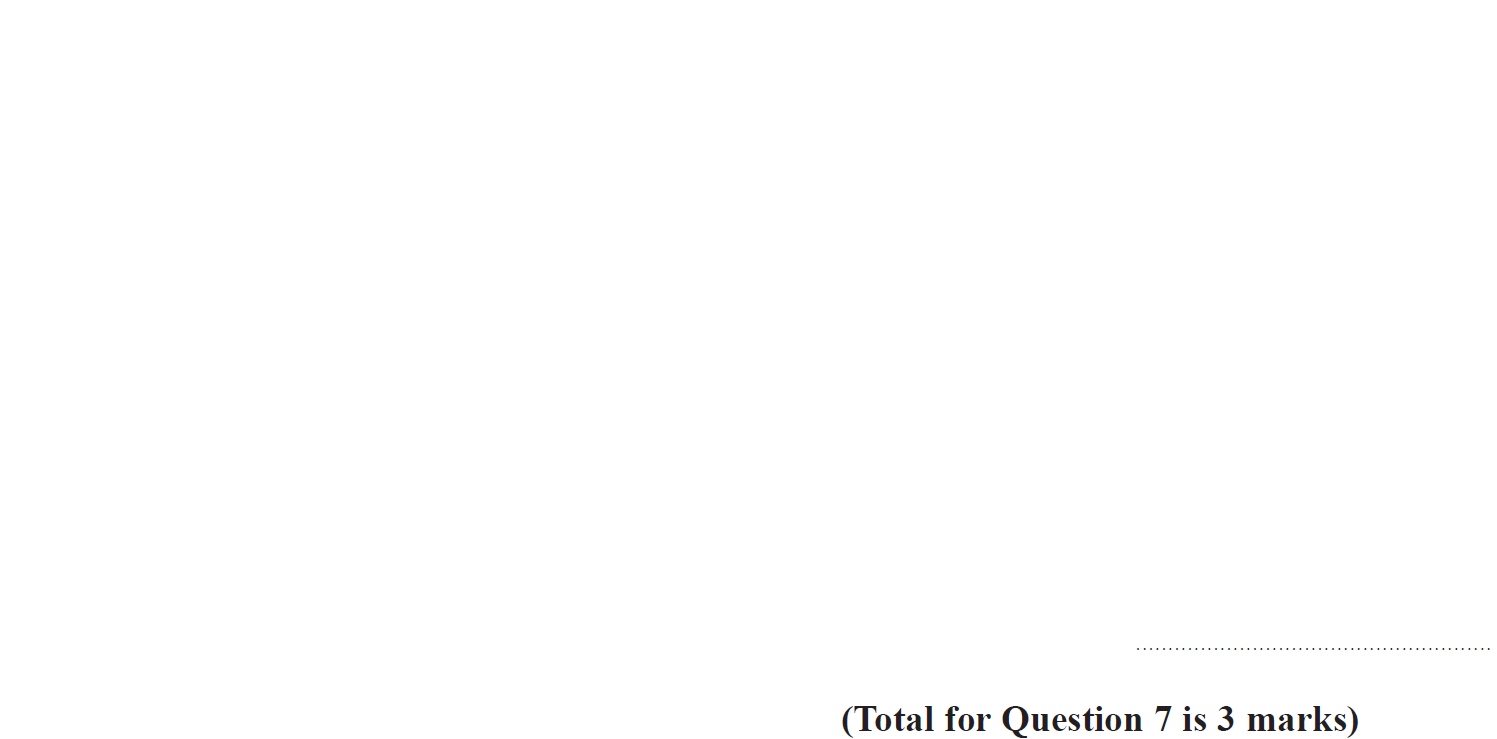 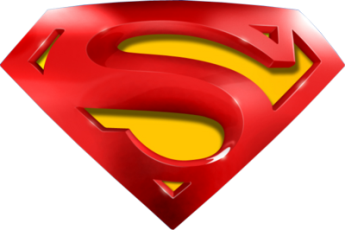 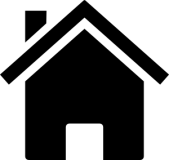 May 2017 1H Q7
Probability, Sets & Statistics
Averages
A
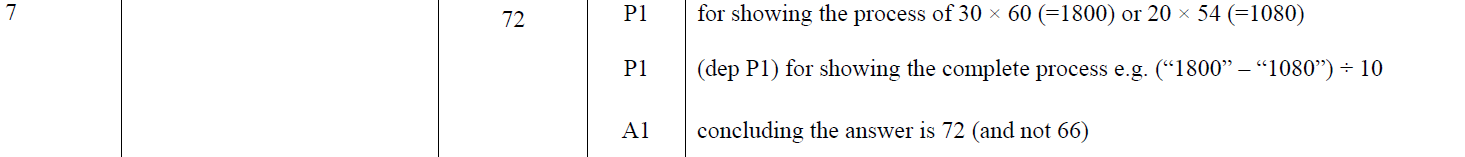 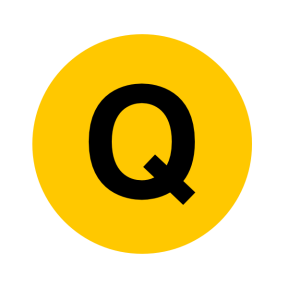 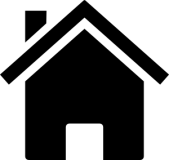 June 2017 3H Q3
Probability, Sets & Statistics
Averages
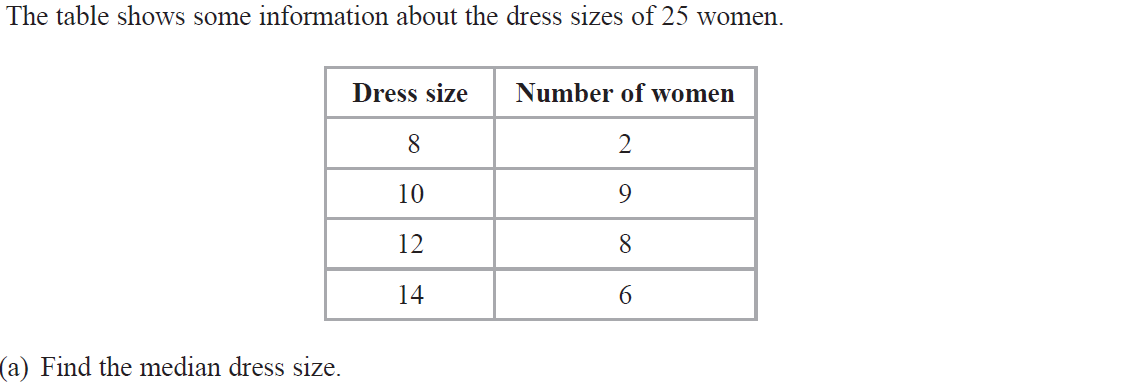 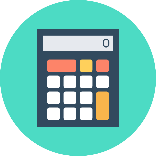 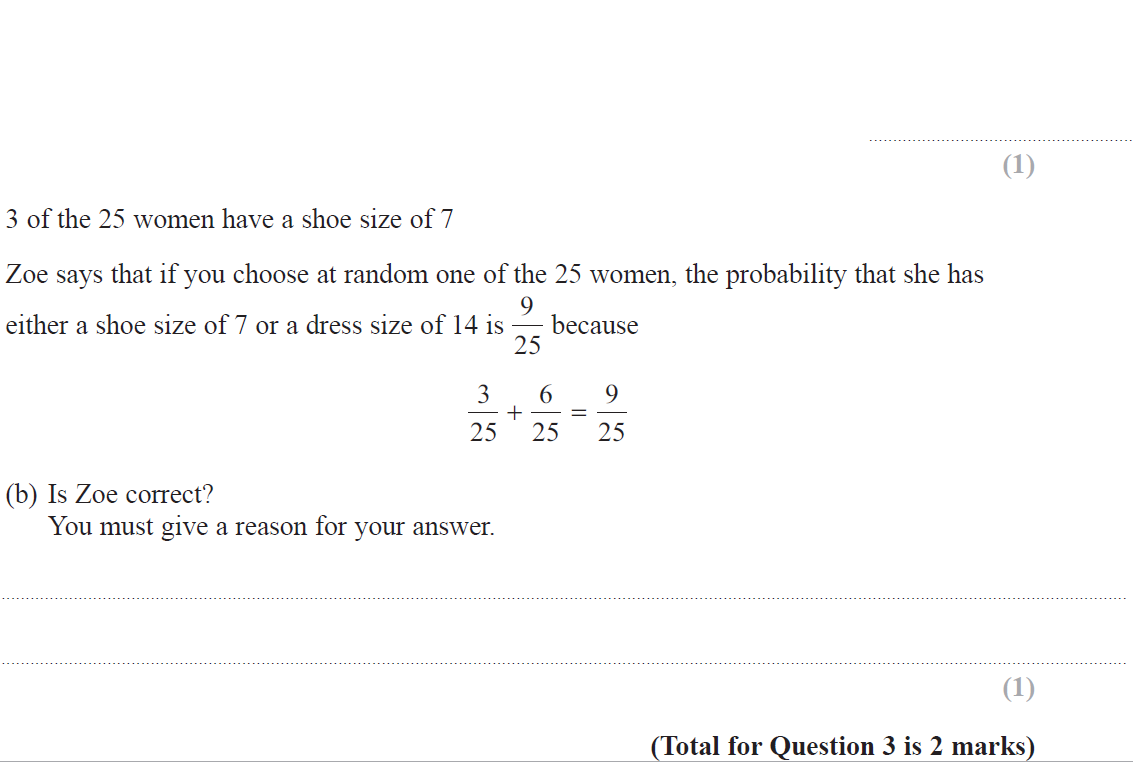 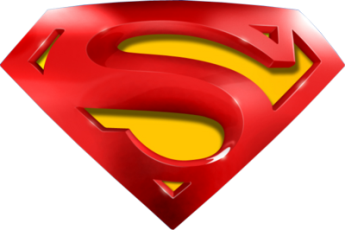 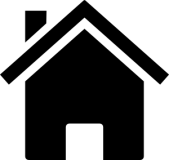 June 2017 3H Q3
Probability, Sets & Statistics
Averages
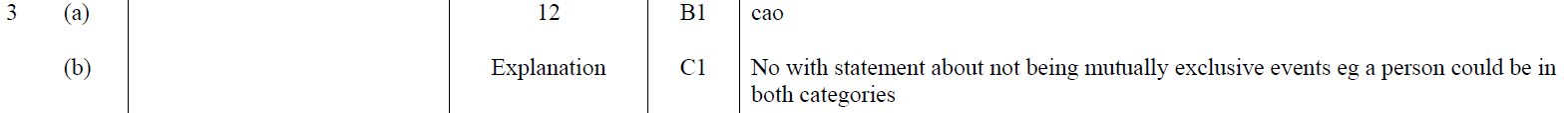 A
B
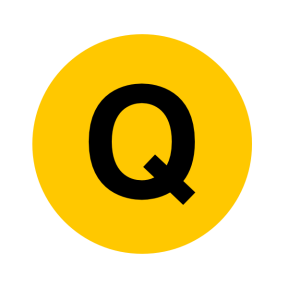 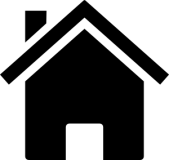 Nov 2017 1H Q5
Probability, Sets & Statistics
Averages
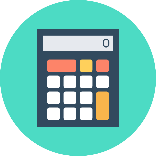 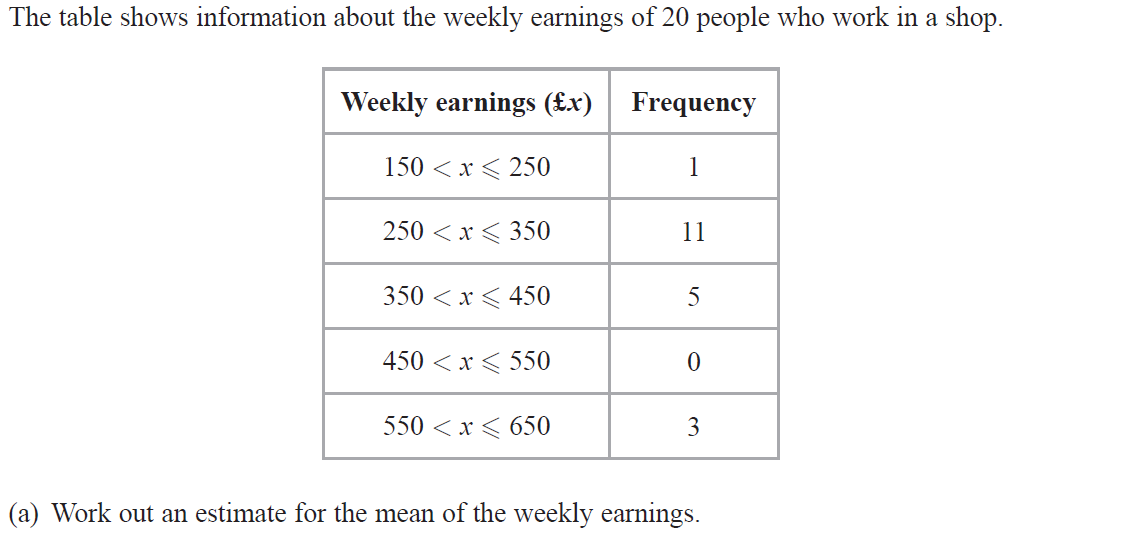 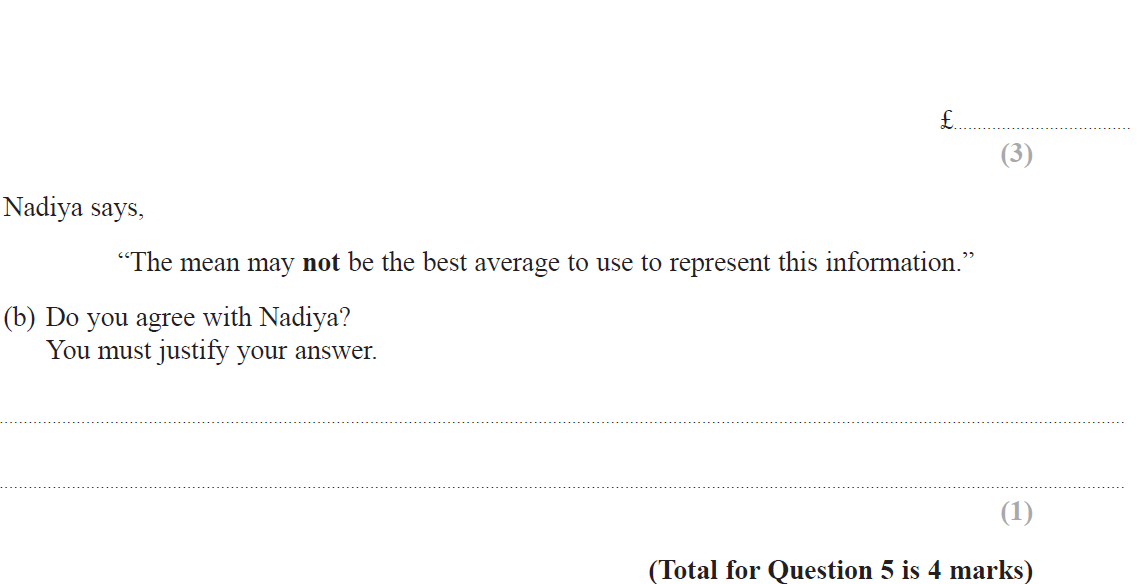 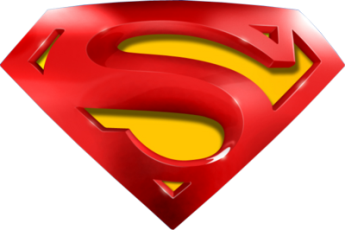 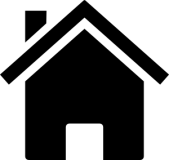 Nov 2017 1H Q5
Probability, Sets & Statistics
Averages
A
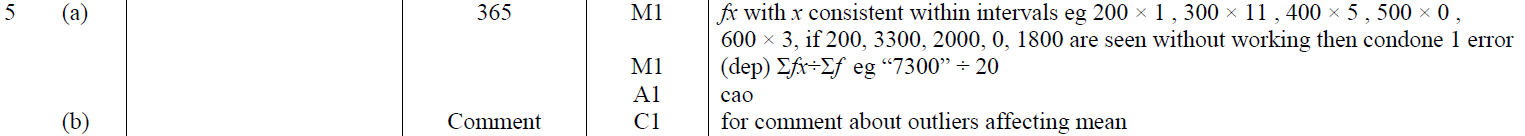 B
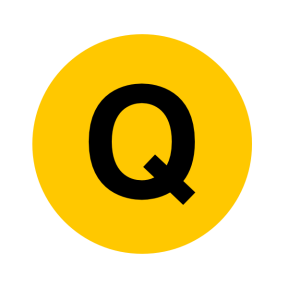 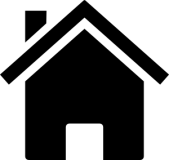 Nov 2018 3H Q4
Probability, Sets & Statistics
Averages
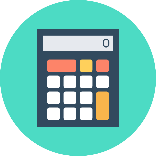 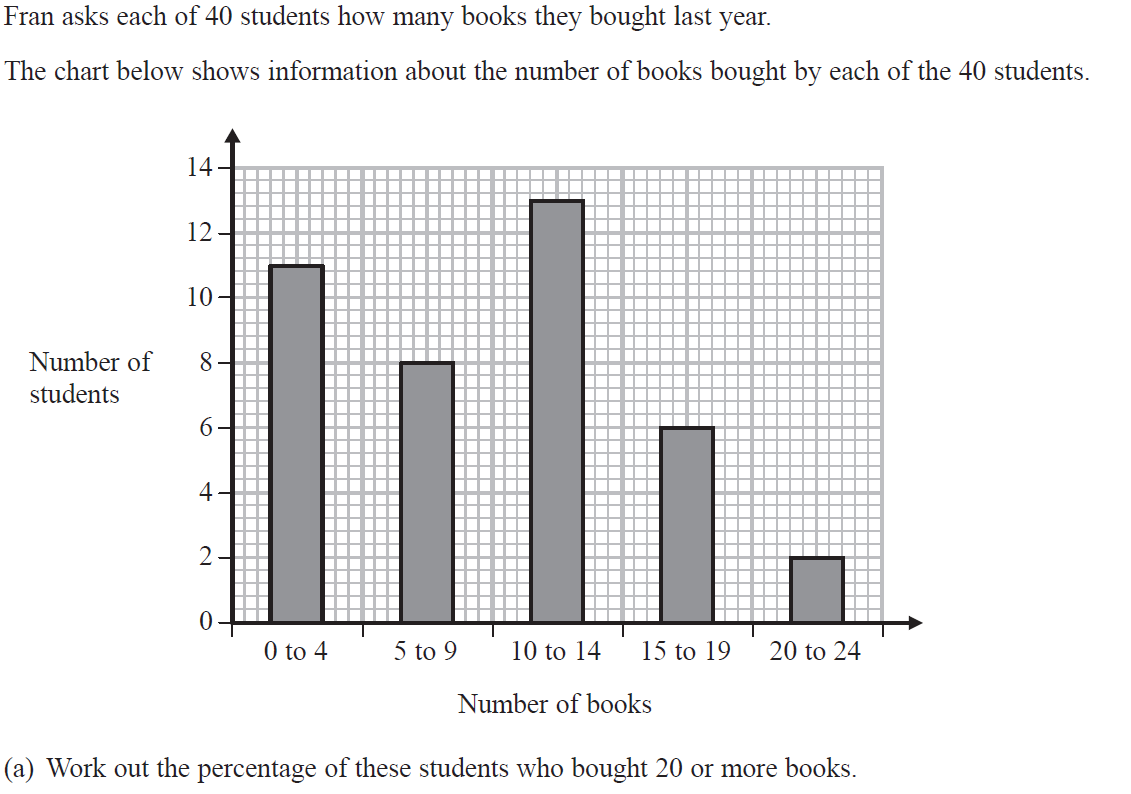 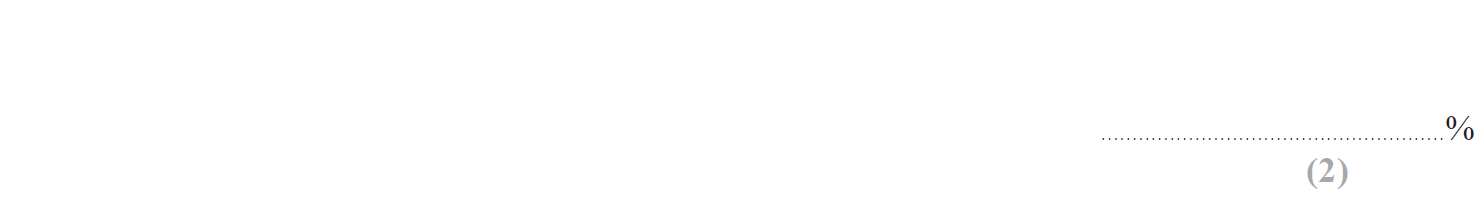 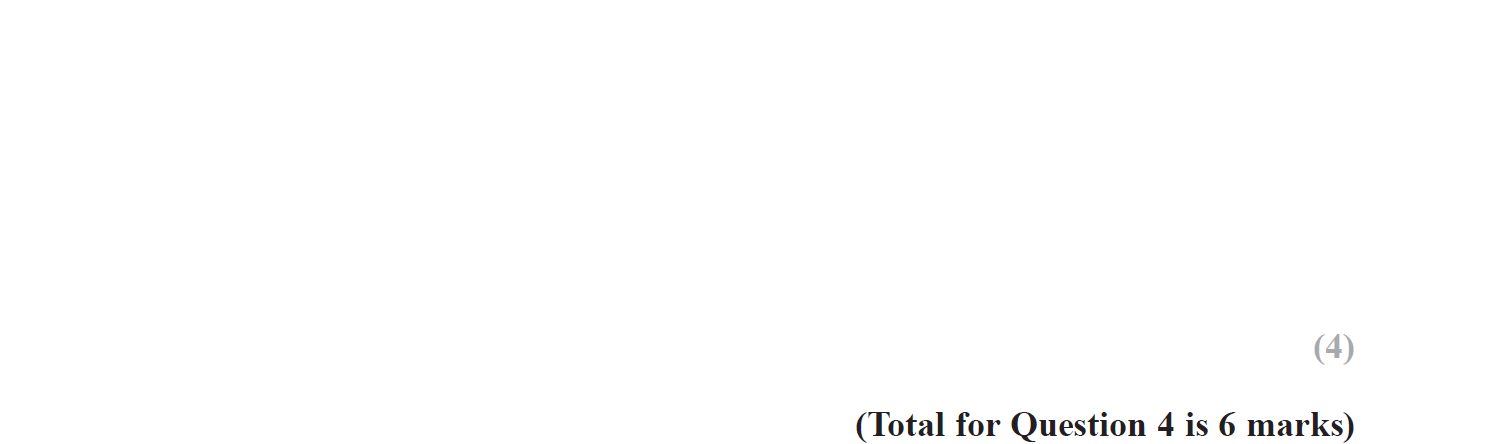 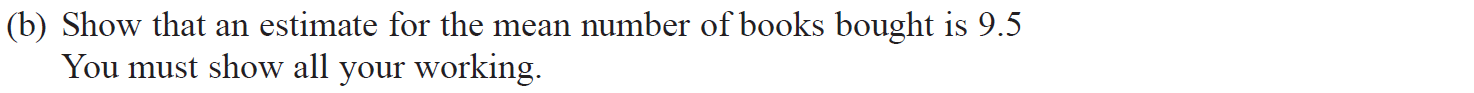 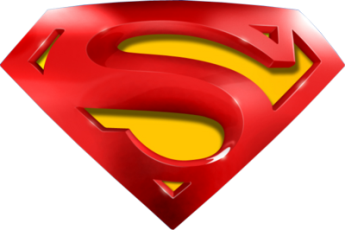 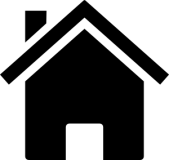 Nov 2018 3H Q4
Probability, Sets & Statistics
Averages
A
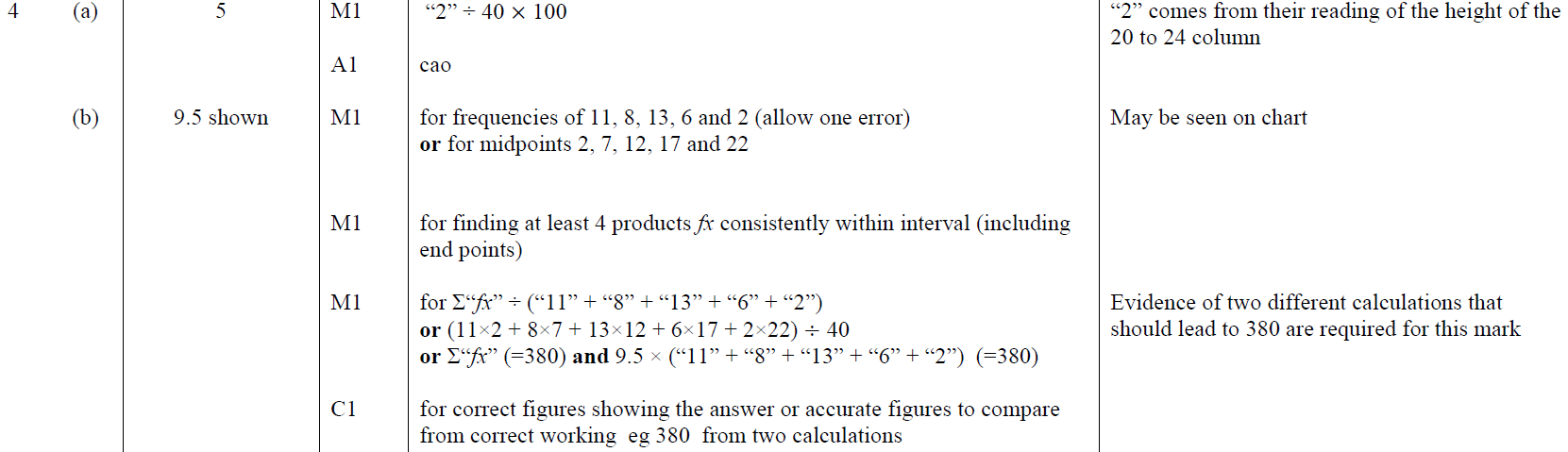 B
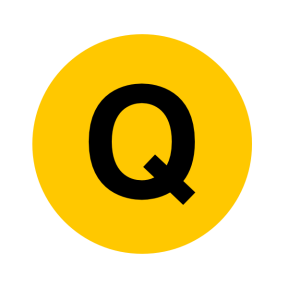 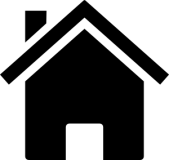 May 2019 1H Q11
Probability, Sets & Statistics
Averages
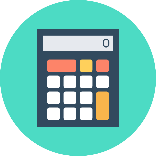 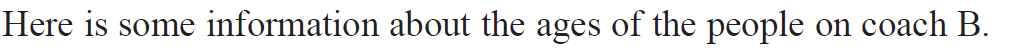 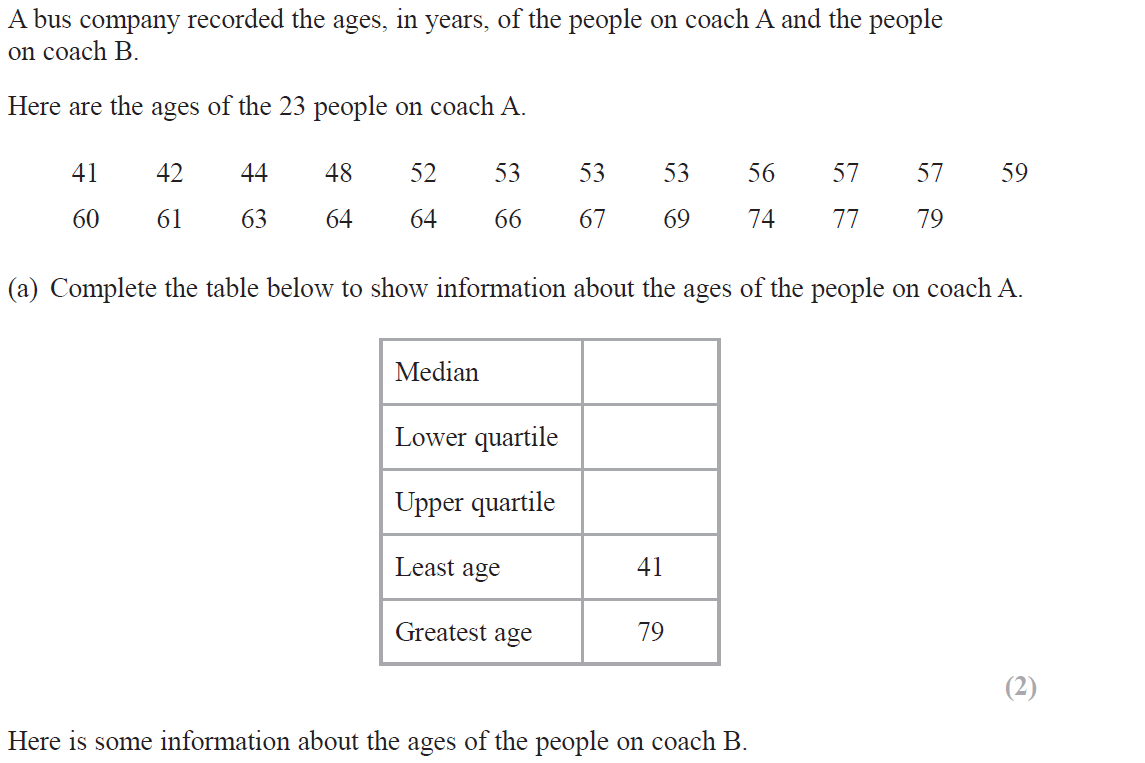 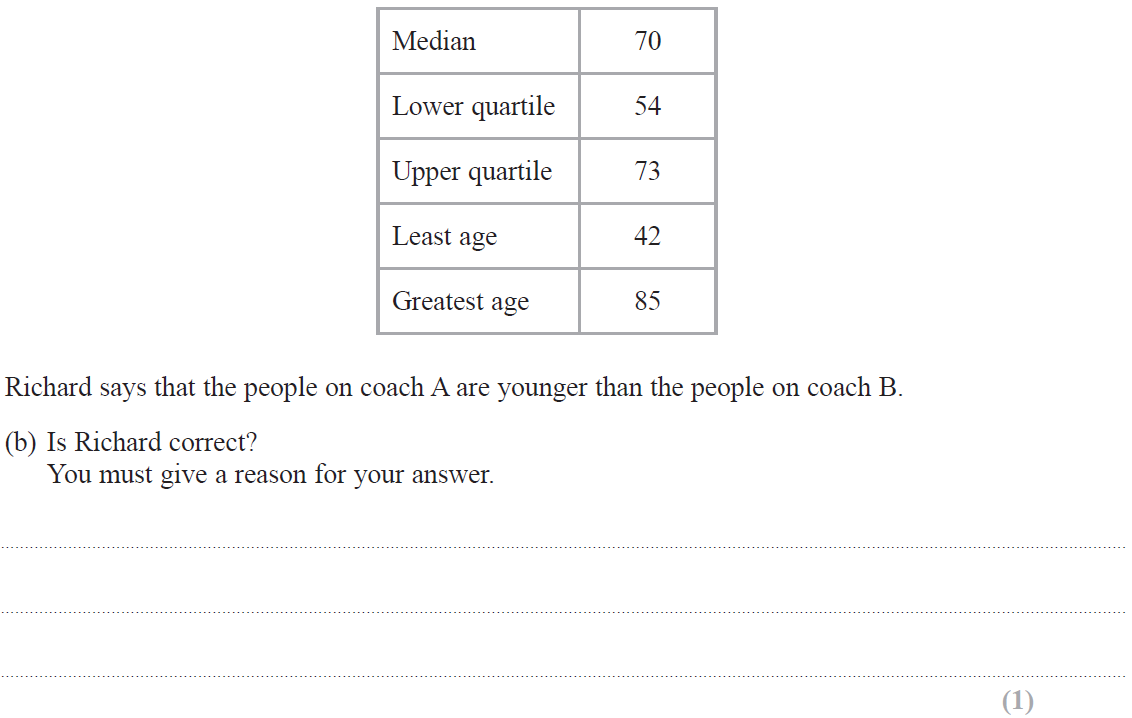 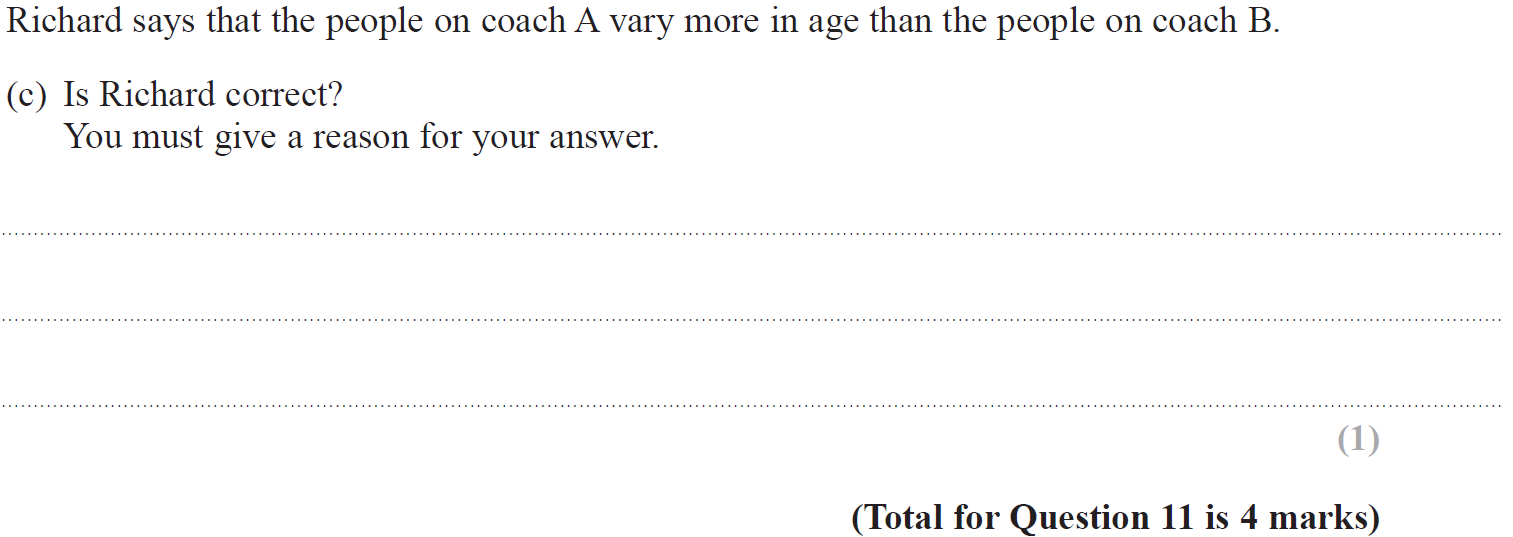 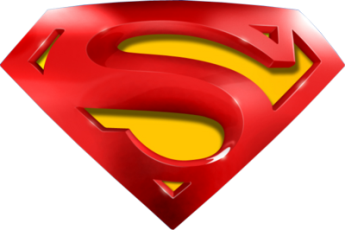 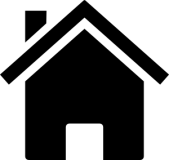 May 2019 1H Q11
Probability, Sets & Statistics
Averages
A
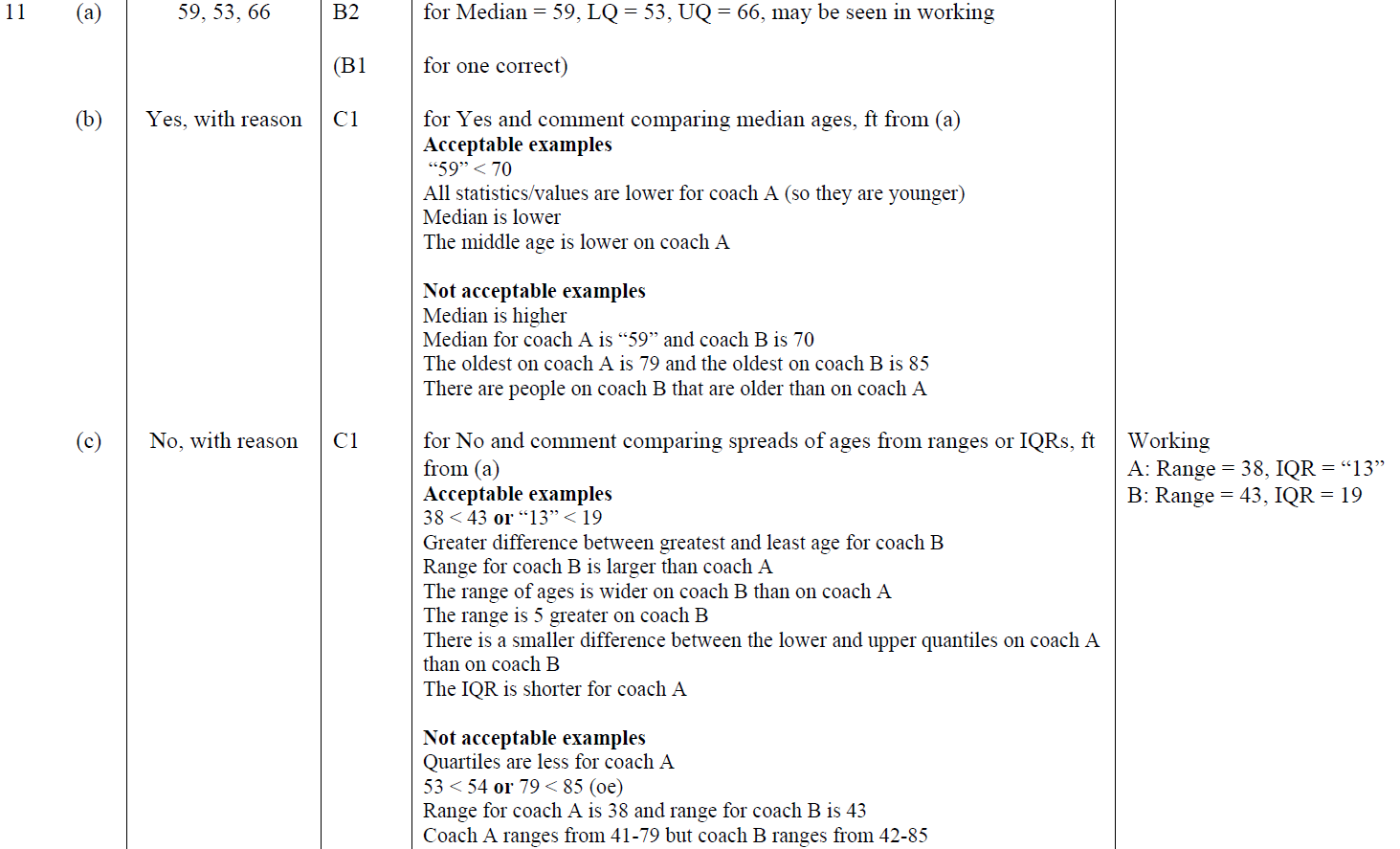 B
C
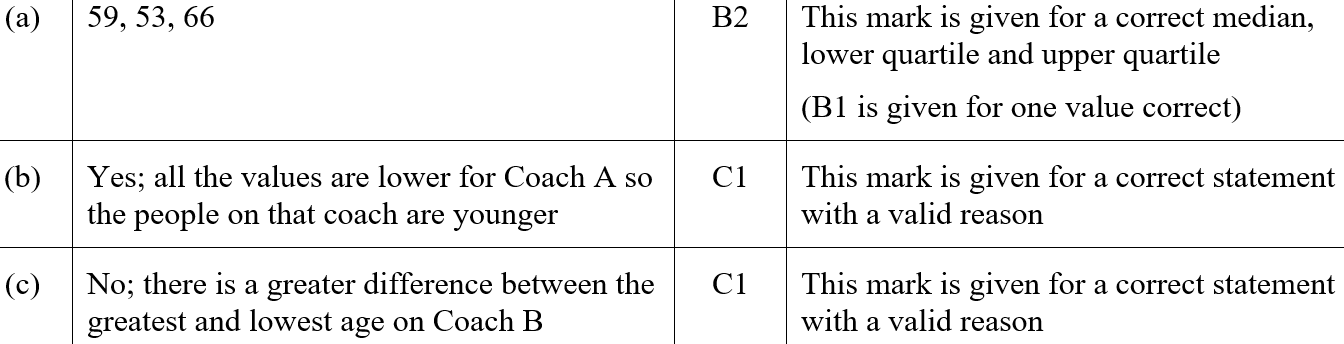 A SF
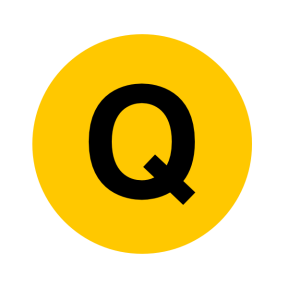 B SF
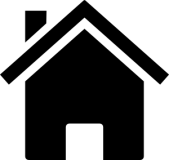 C SF
Probability, Sets & Statistics
Histograms
Histograms
June 2017 2H Q13
SAM 
1H Q22
Nov 2017 2H Q17
June 2018 2H Q17
Spec 1 
2H Q16
Spec 2 
1H Q19
Nov 2018 3H Q4*
Spec 2 
3H Q14
Nov 2018 3H Q17
June 2019 3H Q21
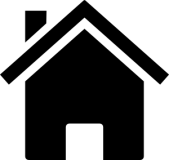 Frequency Diagram*
SAM 1H Q22
Probability, Sets & Statistics
Histograms
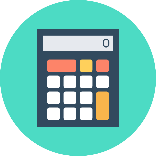 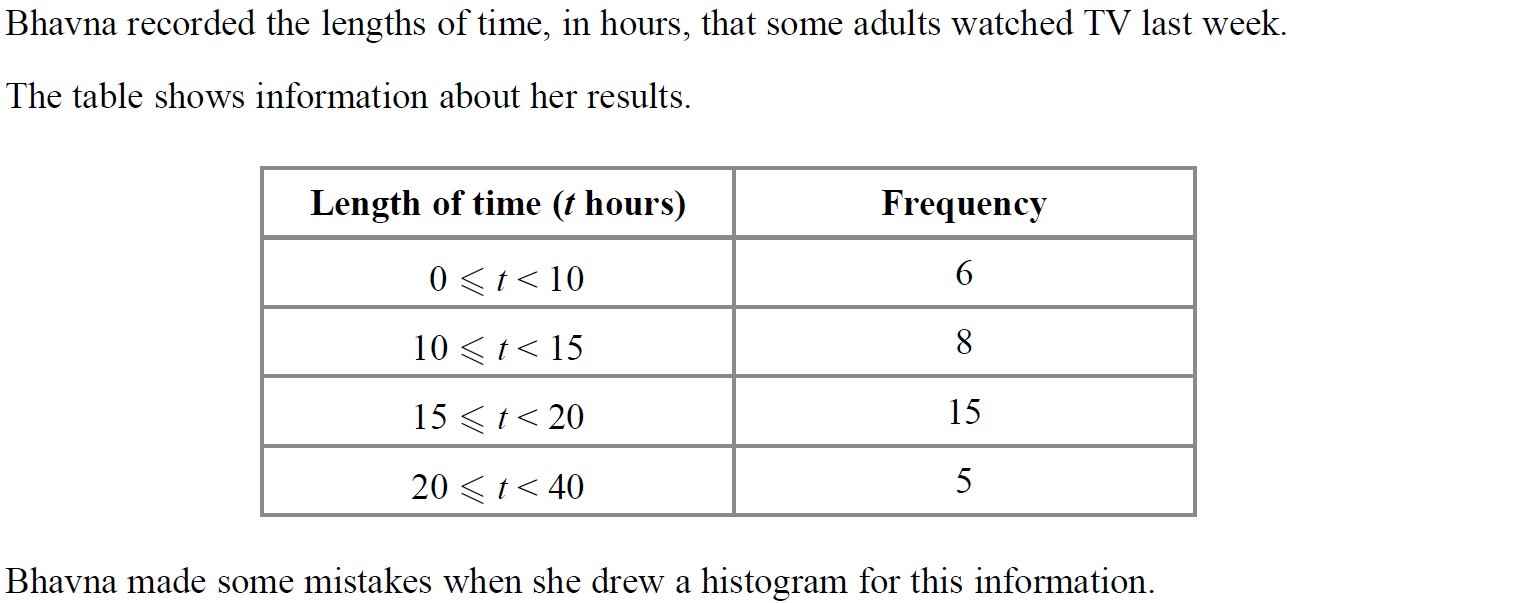 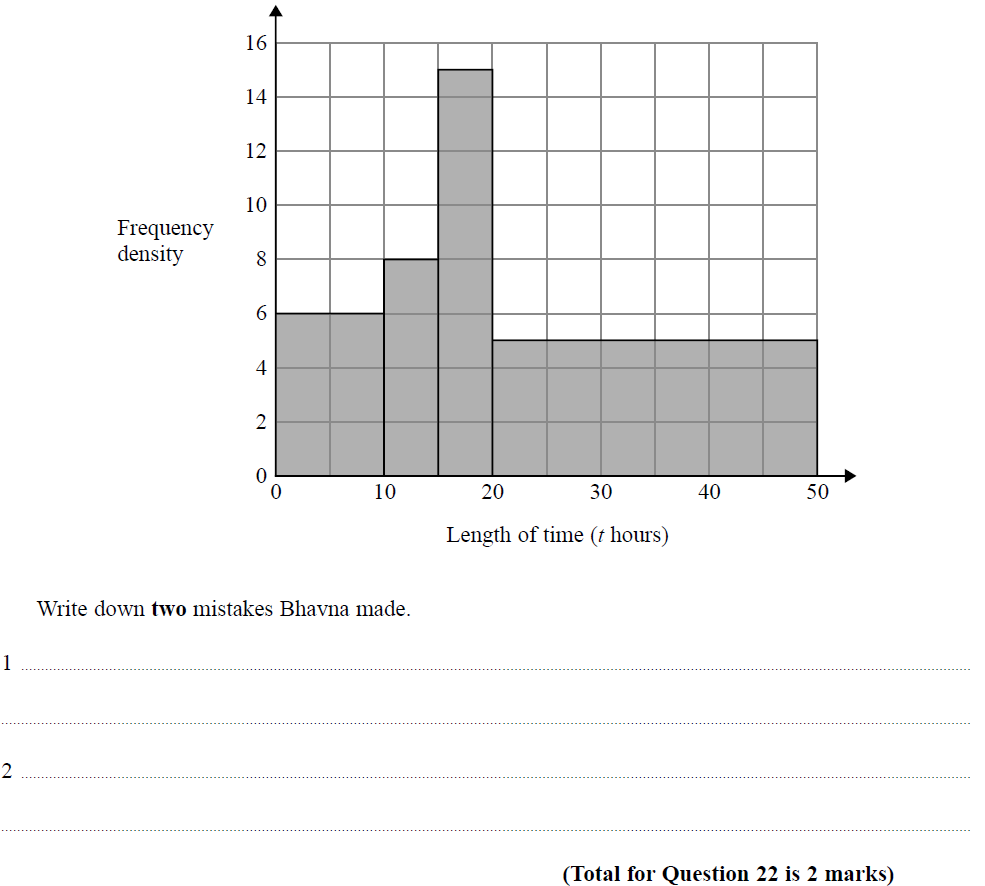 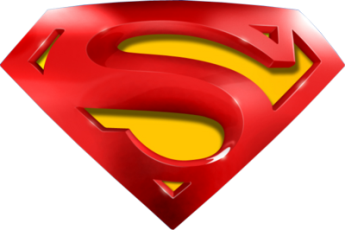 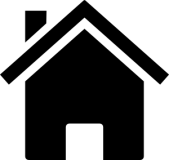 SAM 1H Q22
Probability, Sets & Statistics
Histograms
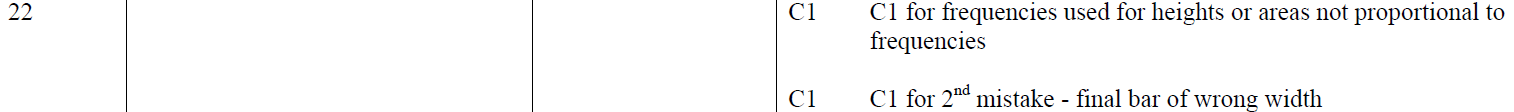 A
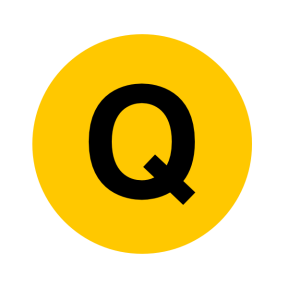 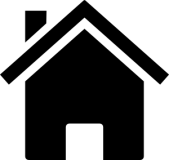 Specimen Set 1 2H Q16
Probability, Sets & Statistics
Histograms
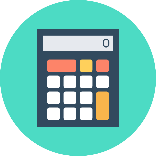 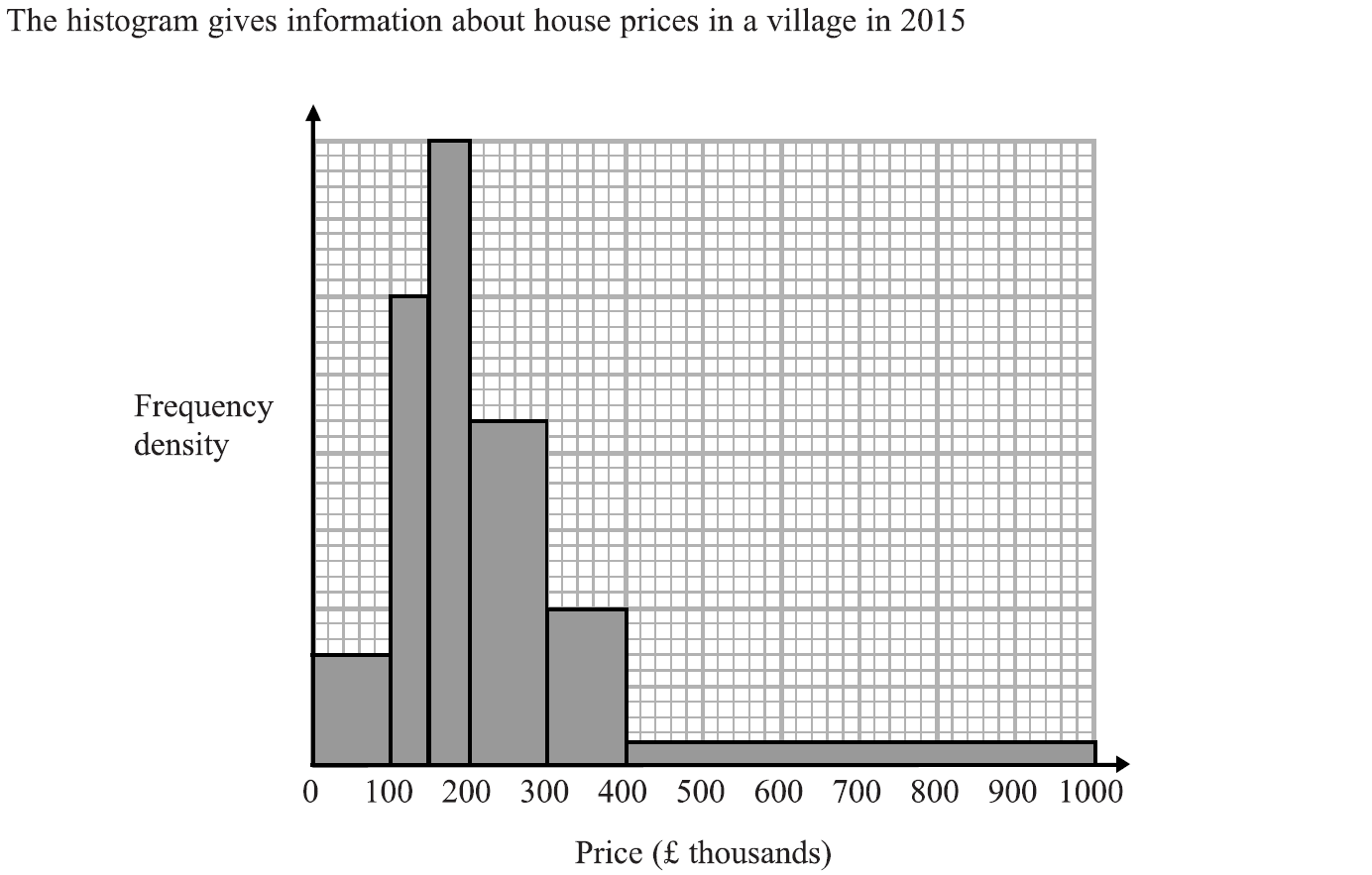 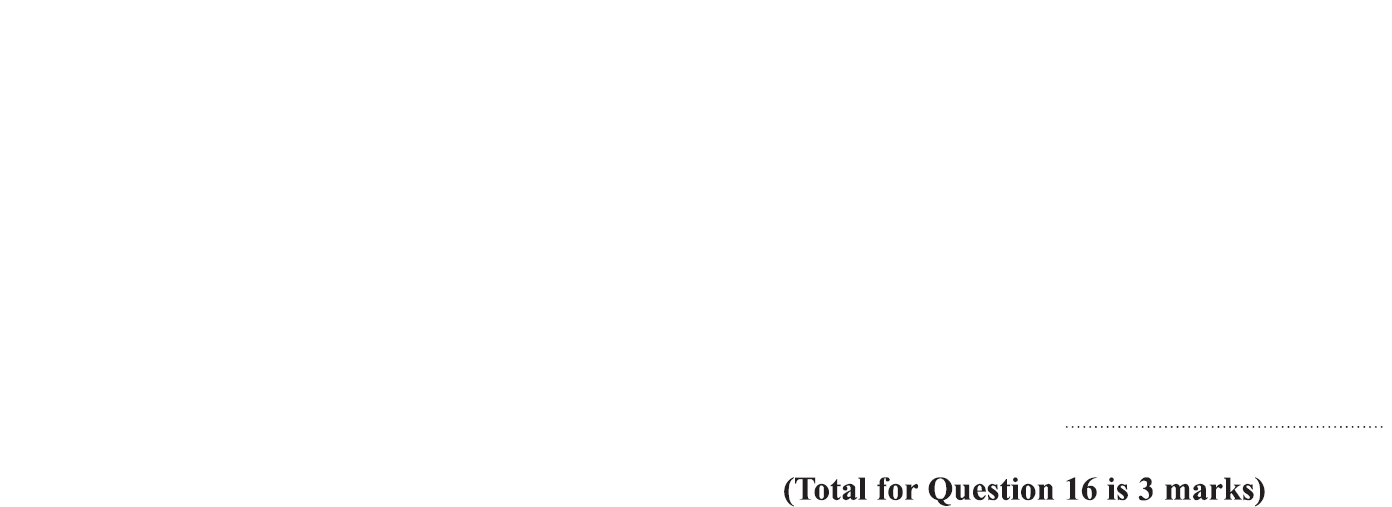 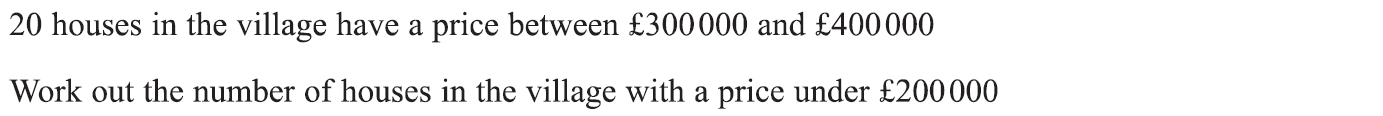 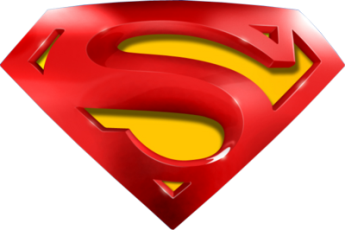 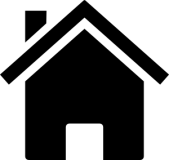 Specimen Set 1 2H Q16
Probability, Sets & Statistics
Histograms
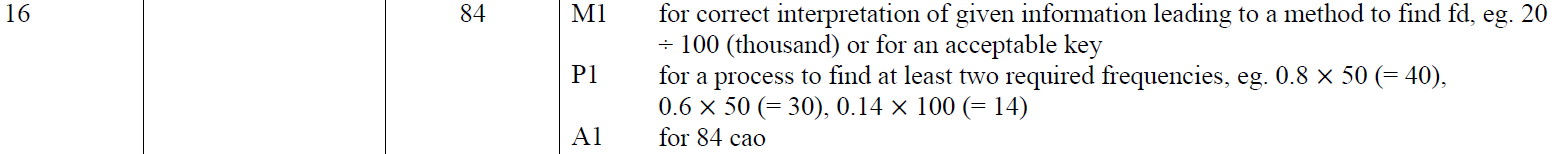 A
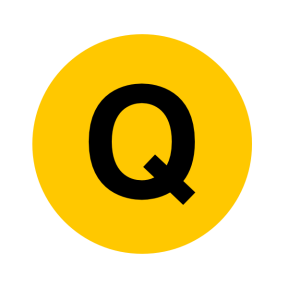 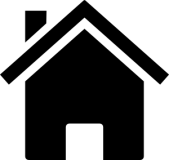 Specimen Set 2 1H Q19
Probability, Sets & Statistics
Histograms
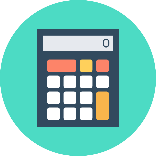 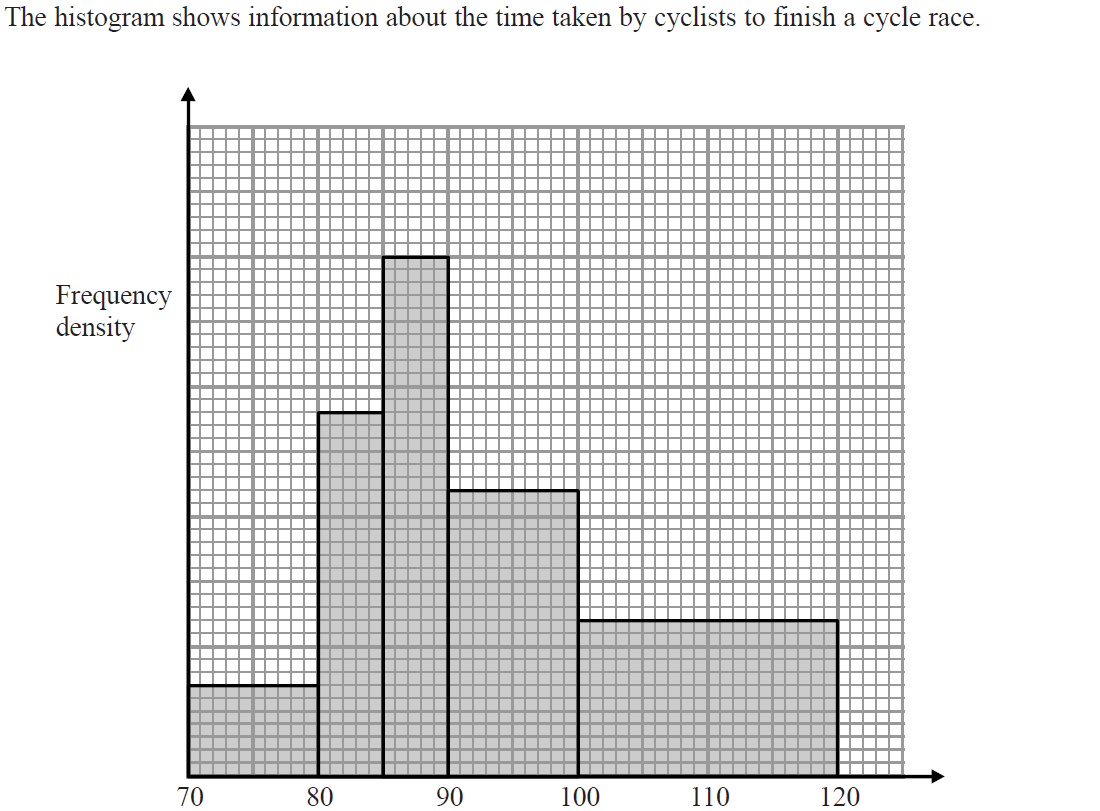 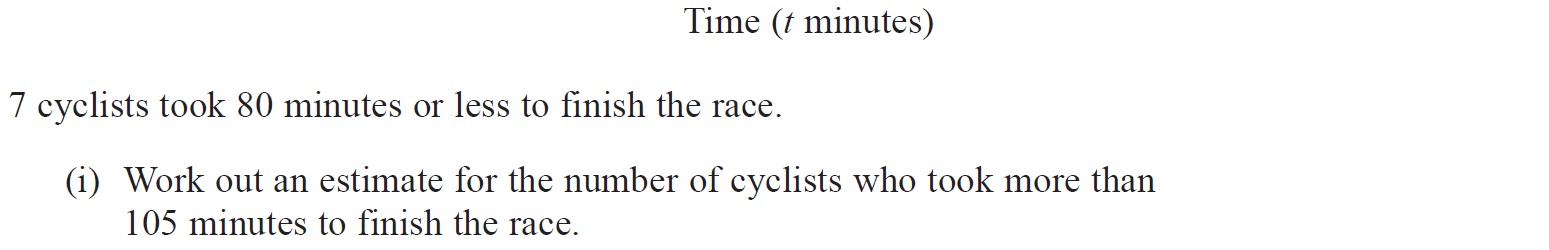 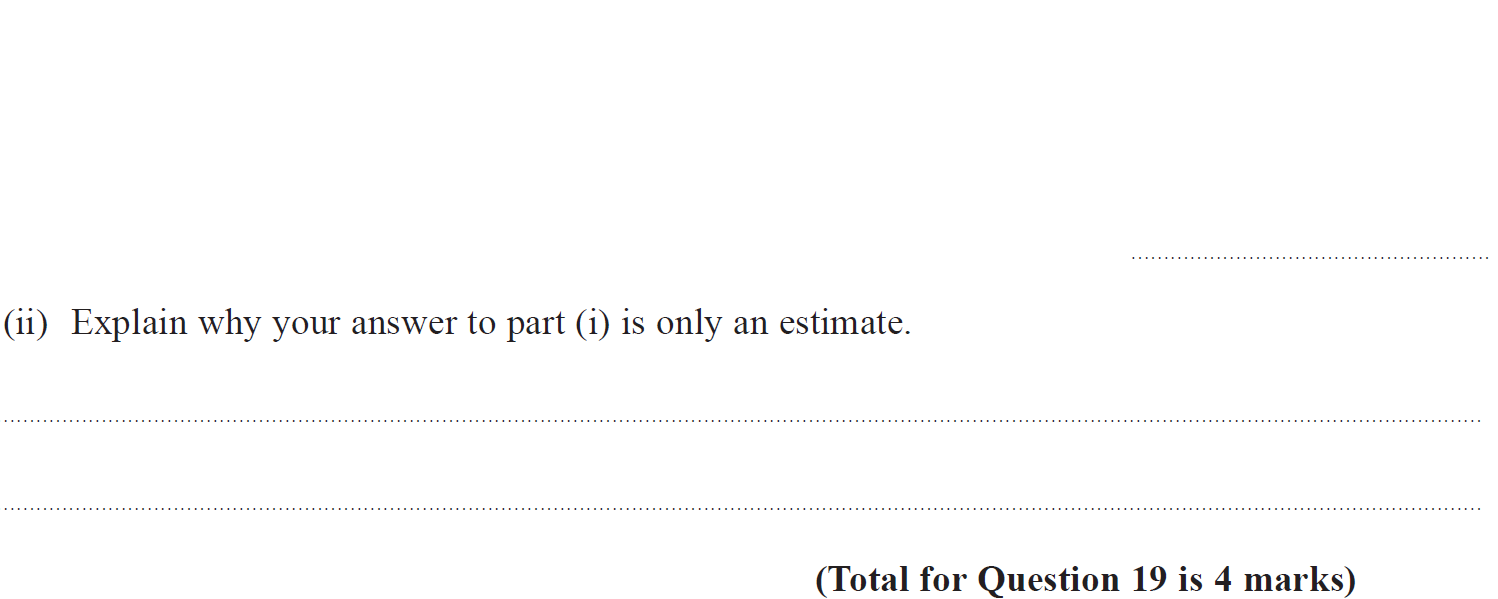 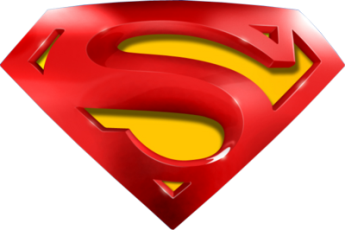 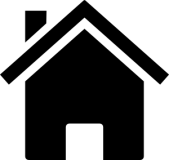 Specimen Set 2 1H Q19
Probability, Sets & Statistics
Histograms
(i)
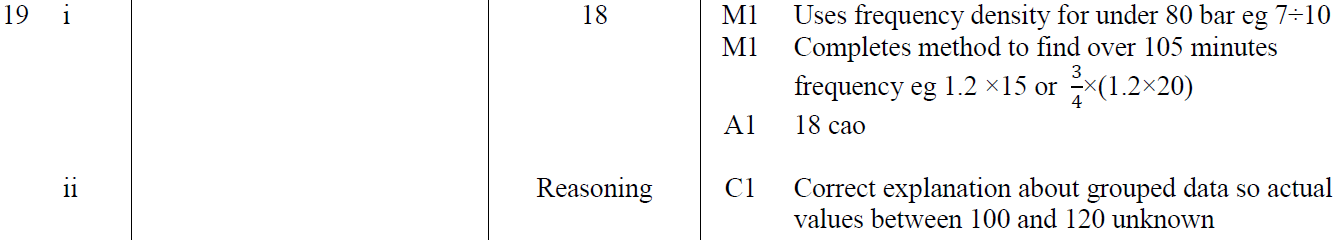 (ii)
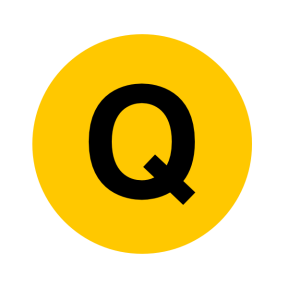 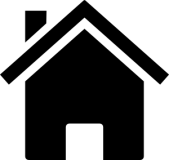 Specimen Set 2 3H Q14
Probability, Sets & Statistics
Histograms
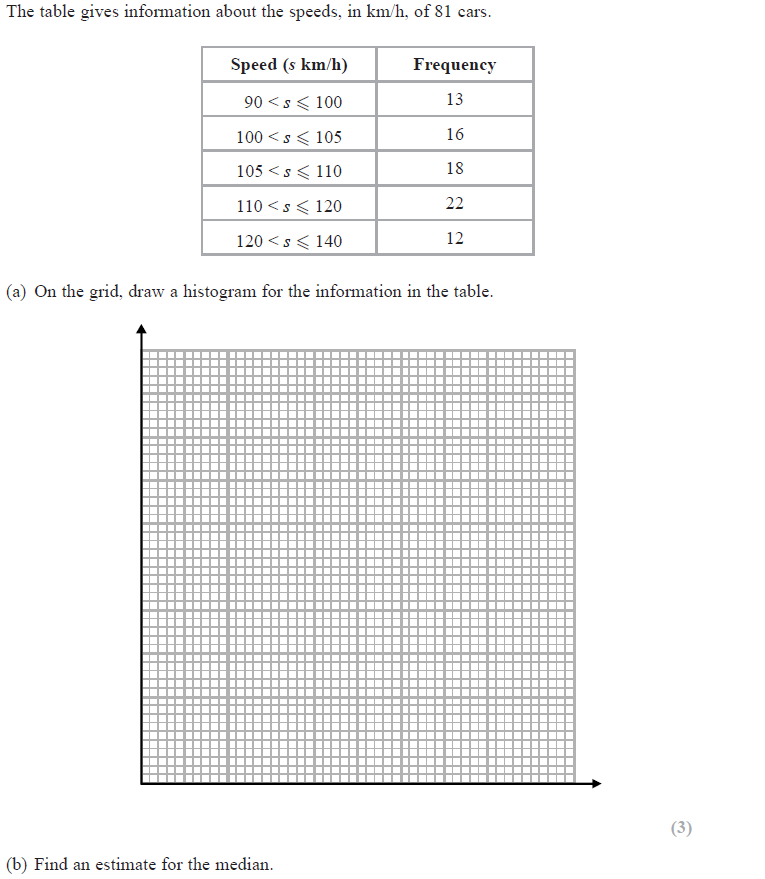 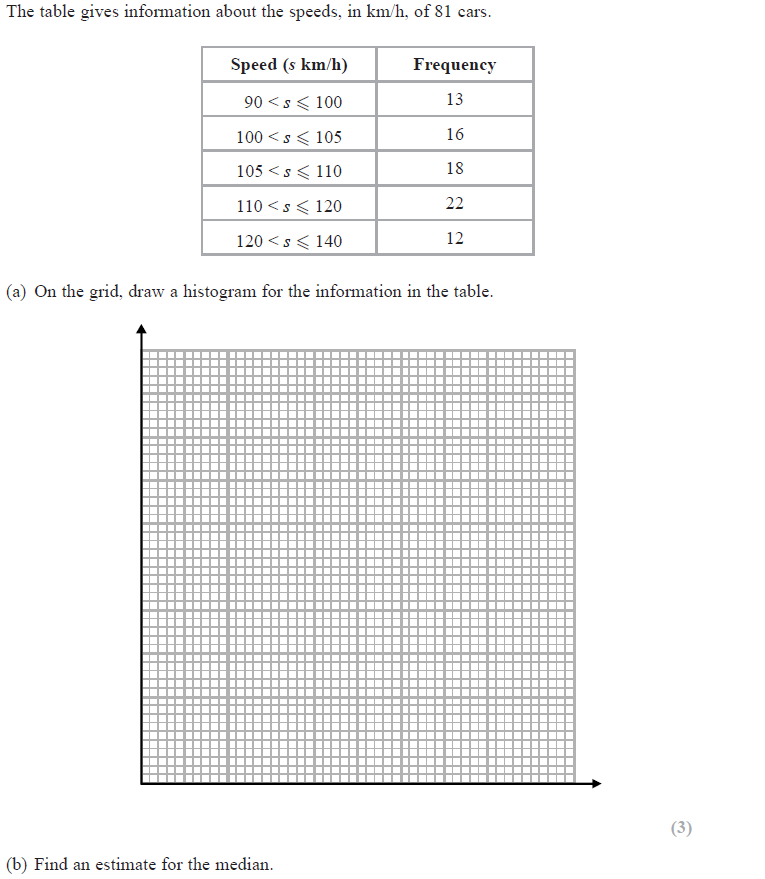 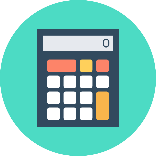 Frequency Density
1         2         3          4        5
Reveal Histogram
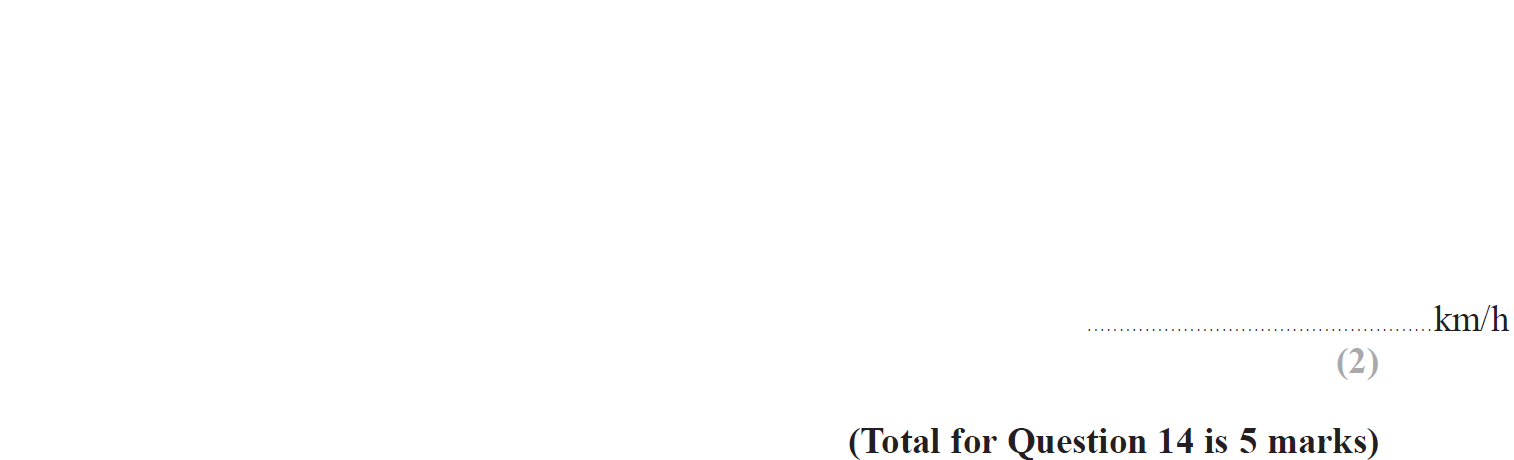 90    100    110     120     130    140
                      Speed km/h
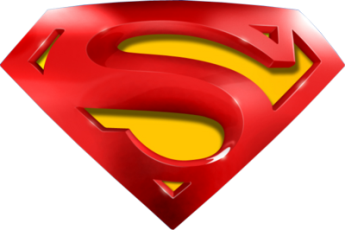 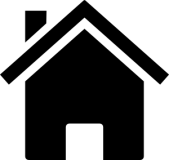 Specimen Set 2 3H Q14
Probability, Sets & Statistics
Histograms
A
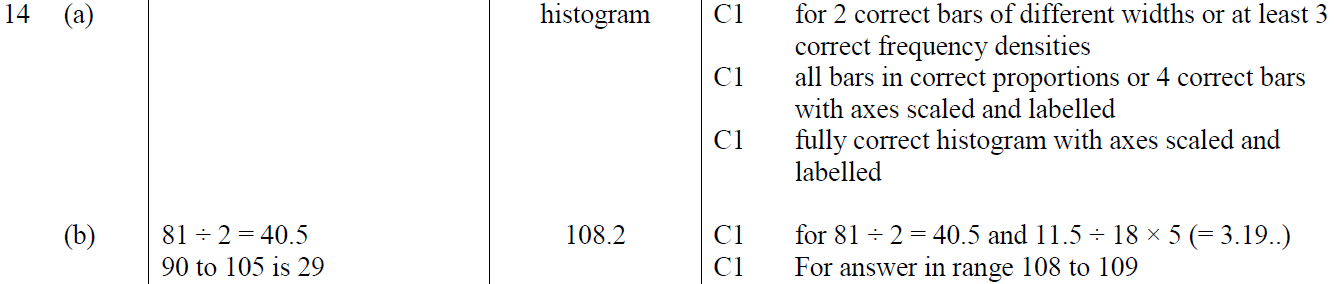 B
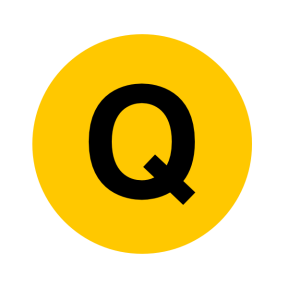 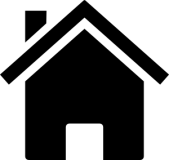 June 2017 2H Q13
Probability, Sets & Statistics
Histograms
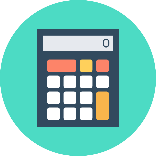 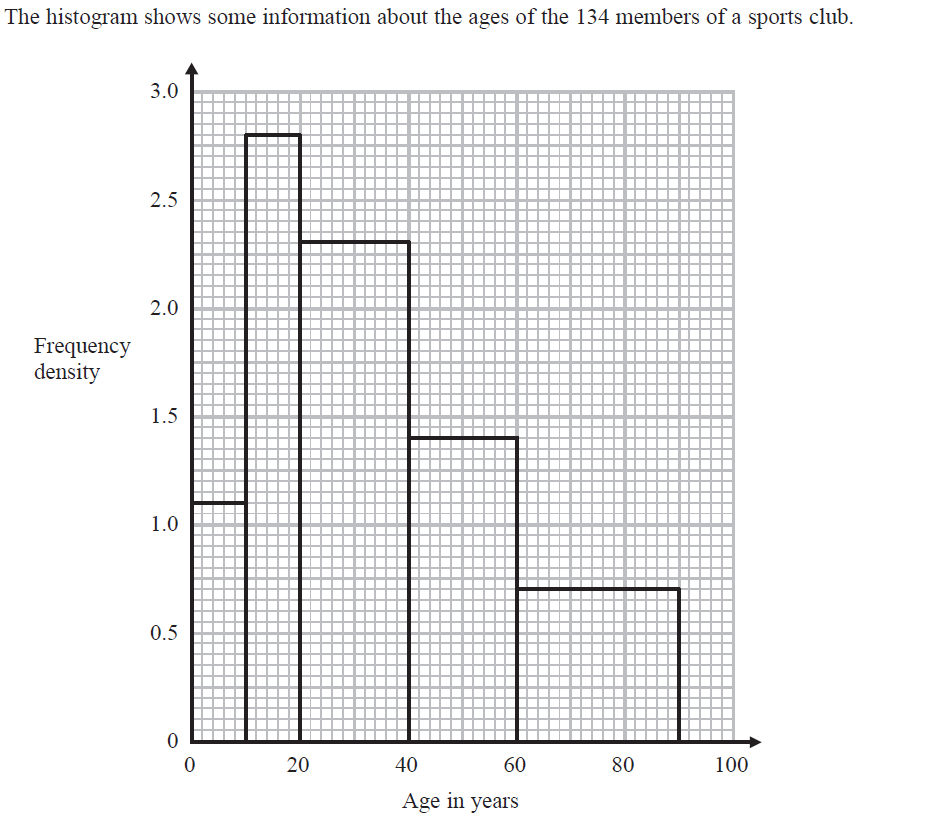 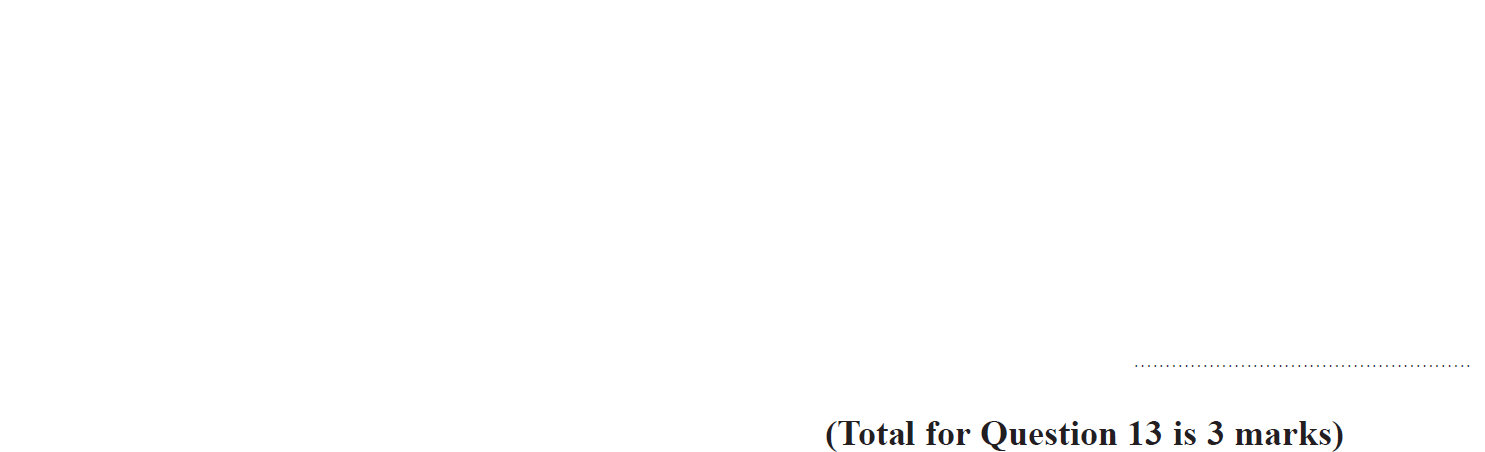 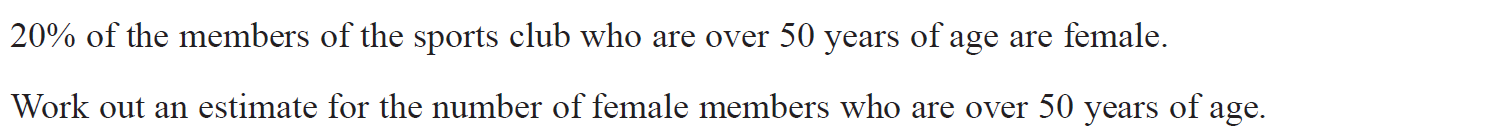 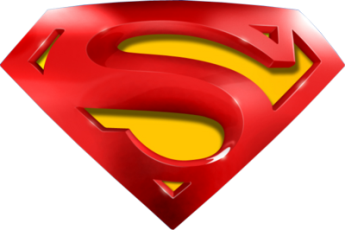 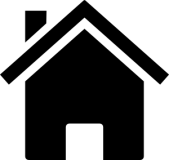 June 2017 2H Q13
Probability, Sets & Statistics
Histograms
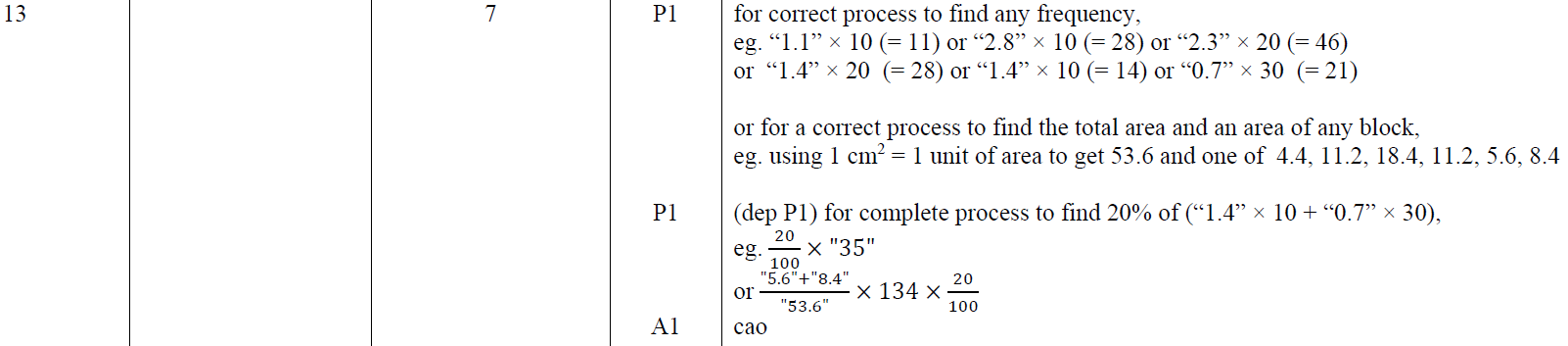 A
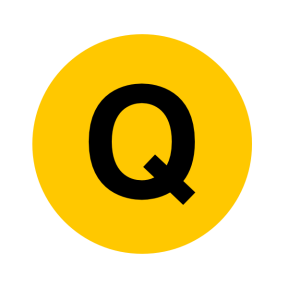 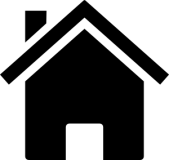 Nov 2017 2H Q17
Probability, Sets & Statistics
Histograms
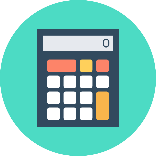 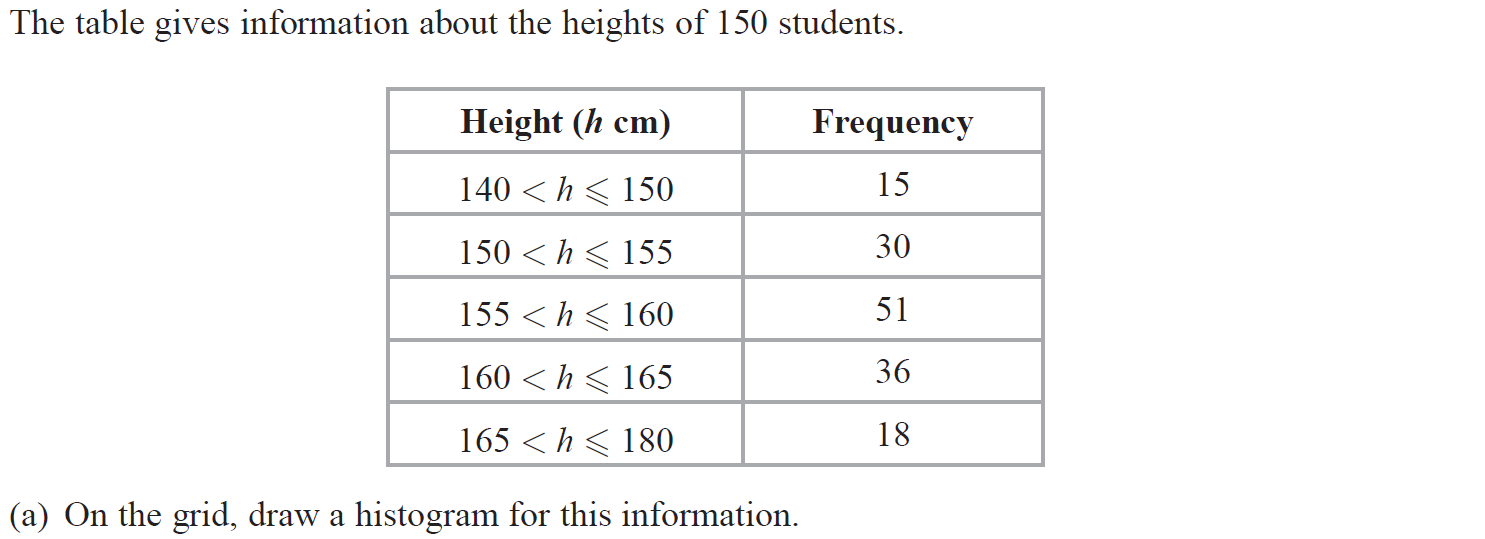 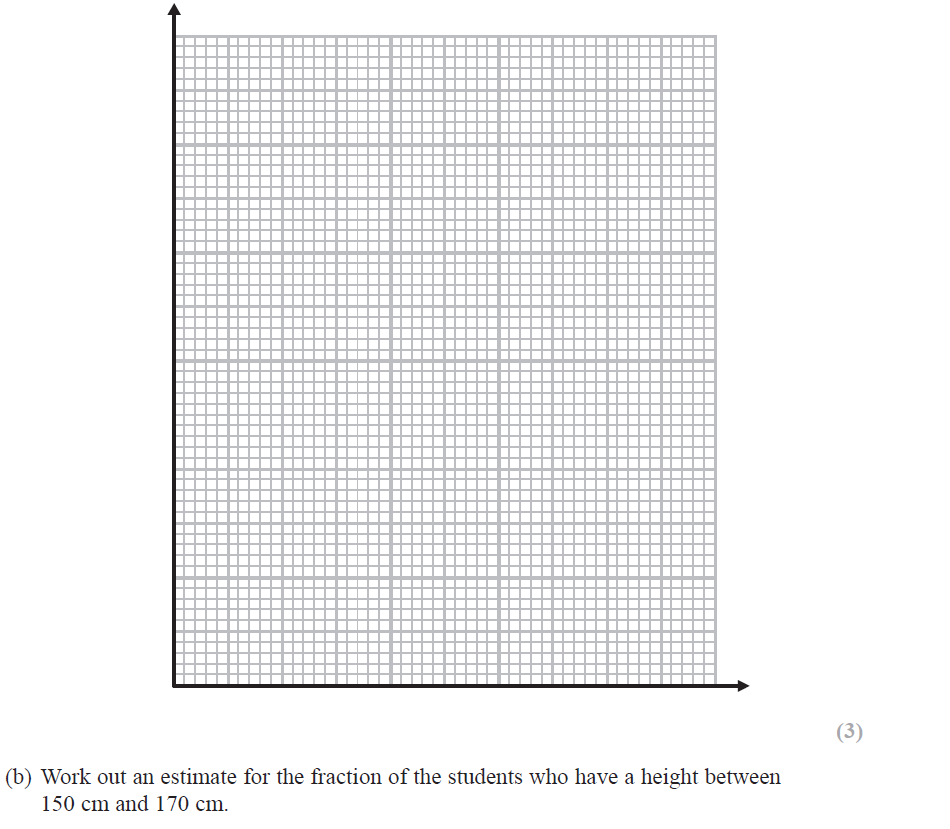 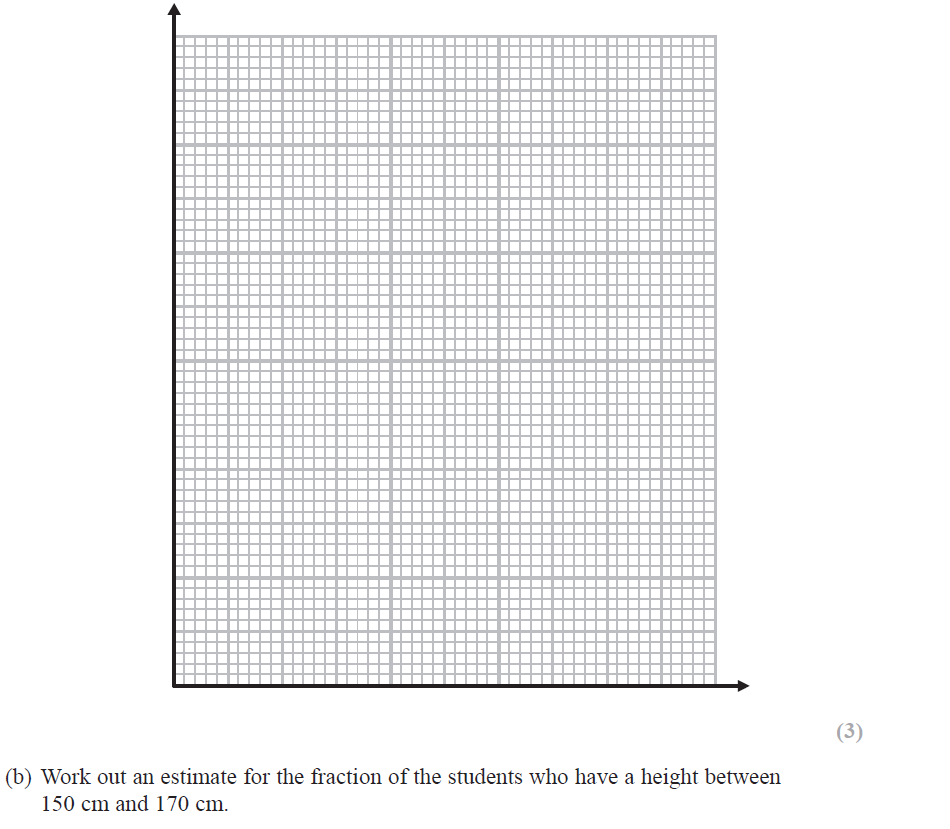 Frequency Density
1   2   3   4  5   6   7   8   9  10 11
Reveal Histogram
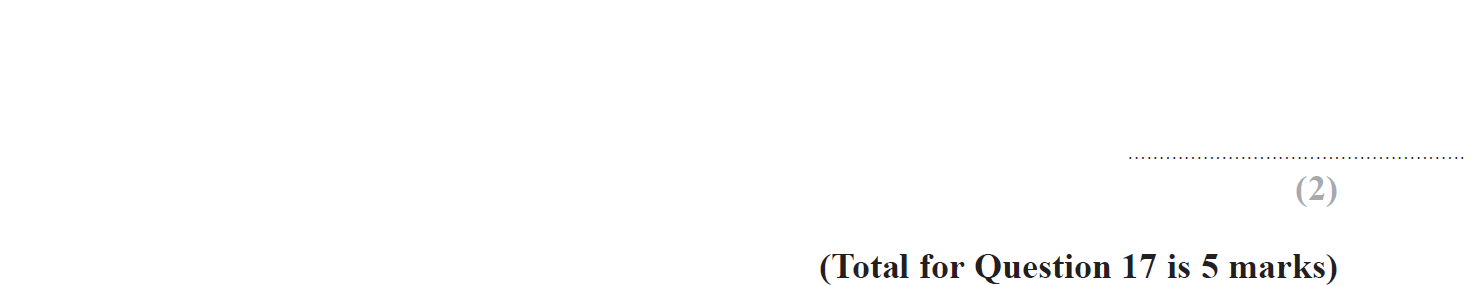 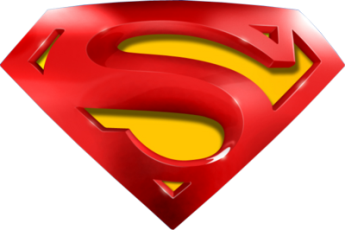 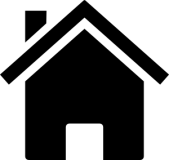 Nov 2017 2H Q17
Probability, Sets & Statistics
Histograms
A
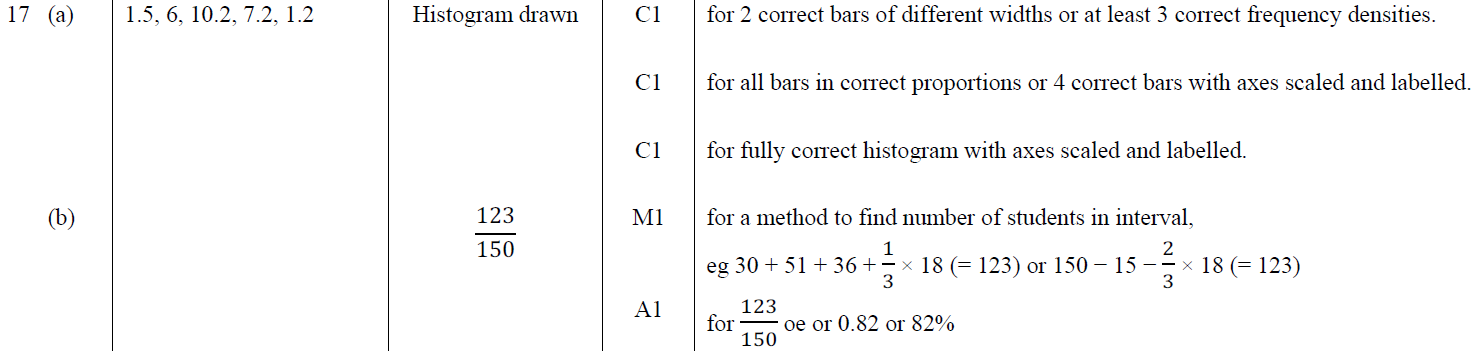 B
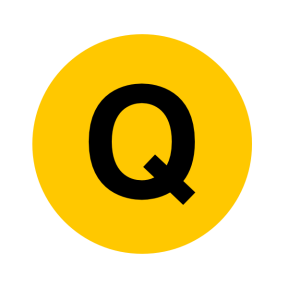 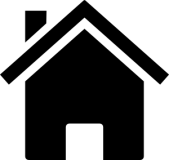 June 2018 2H Q17
Probability, Sets & Statistics
Histograms
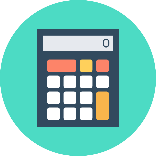 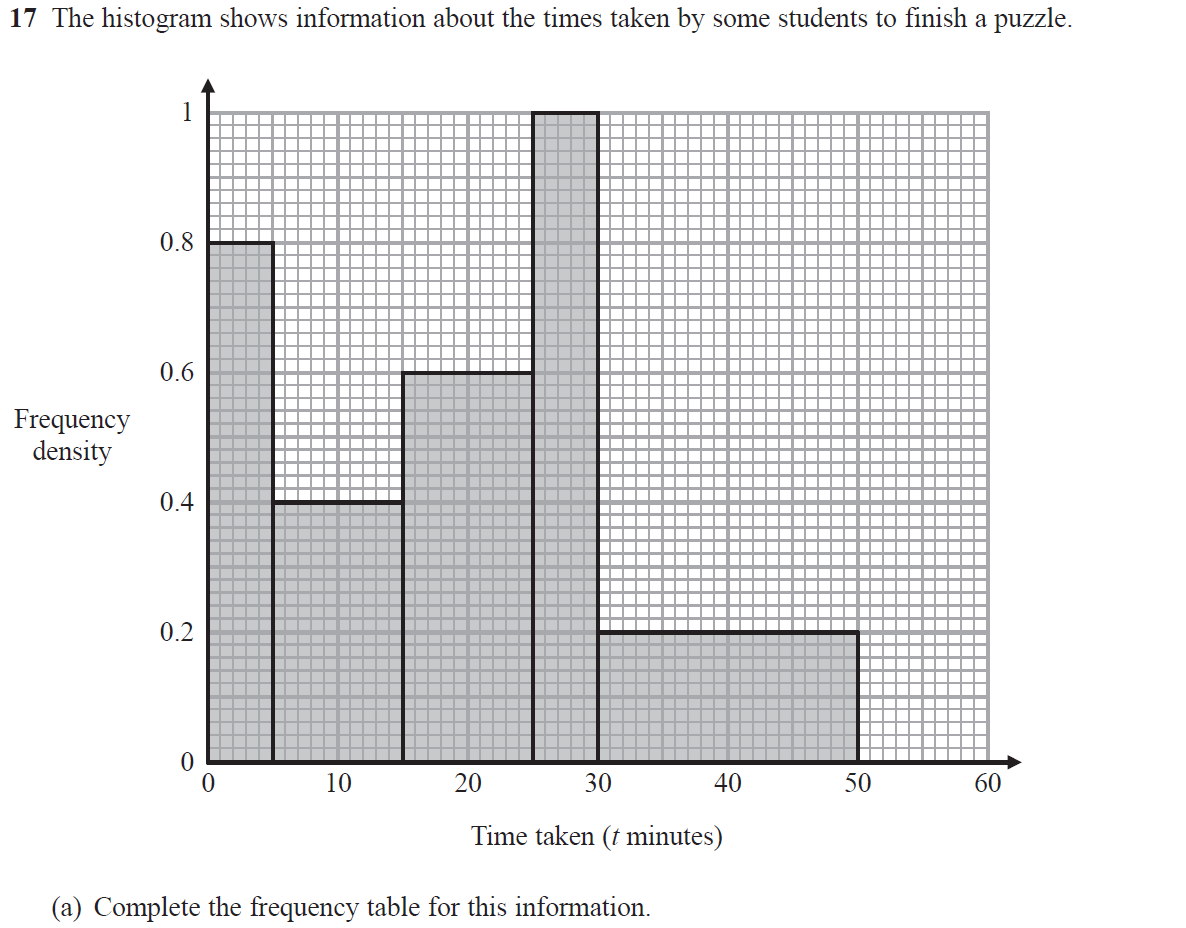 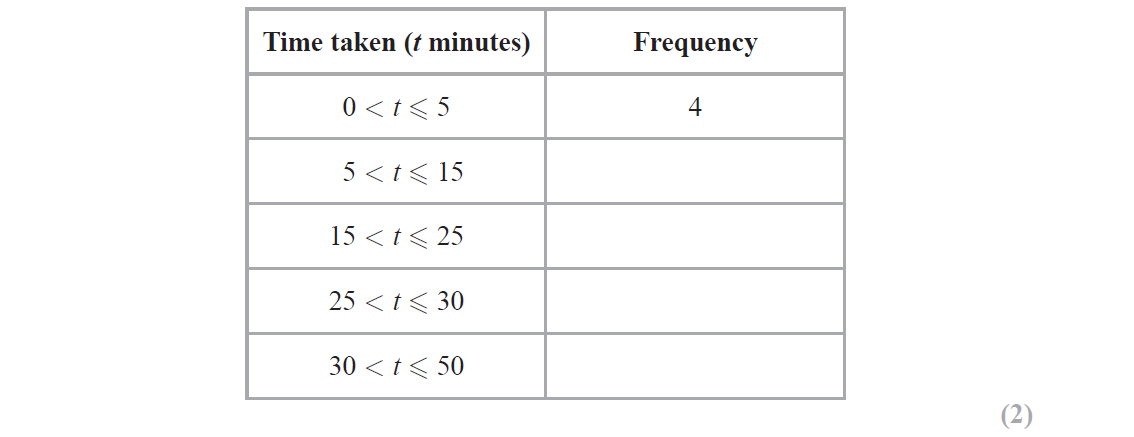 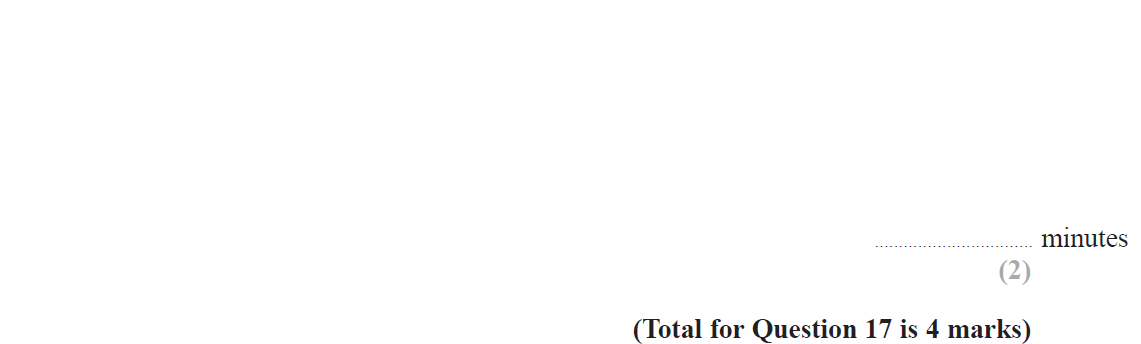 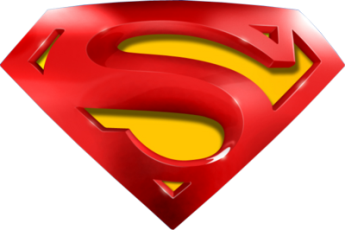 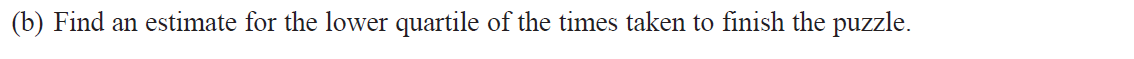 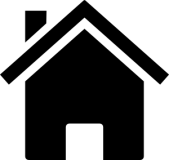 June 2018 2H Q17
Probability, Sets & Statistics
Histograms
A
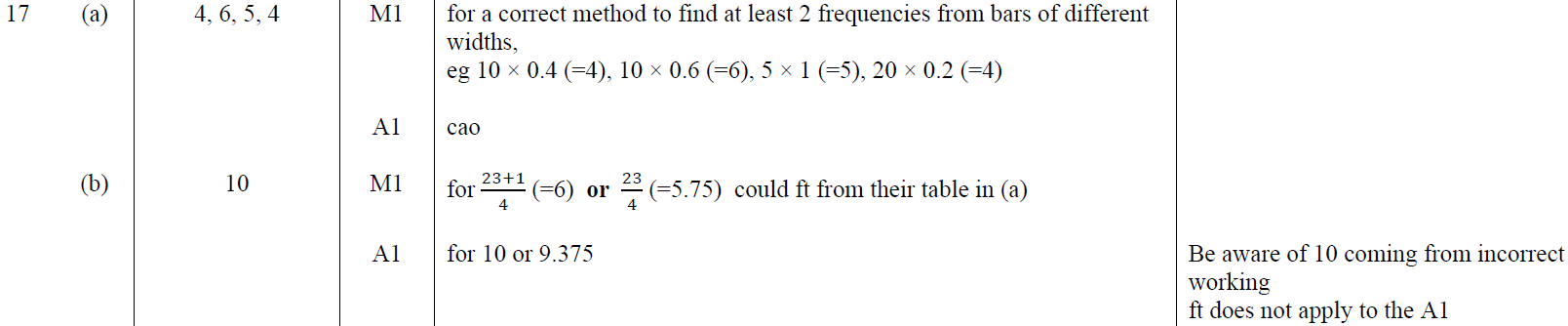 B
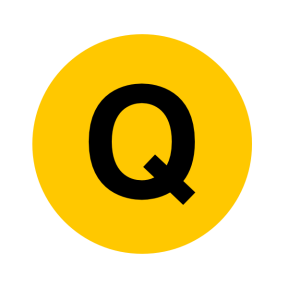 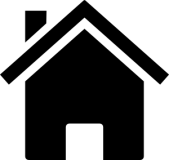 Nov 2018 3H Q4
Probability, Sets & Statistics
Histograms
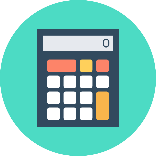 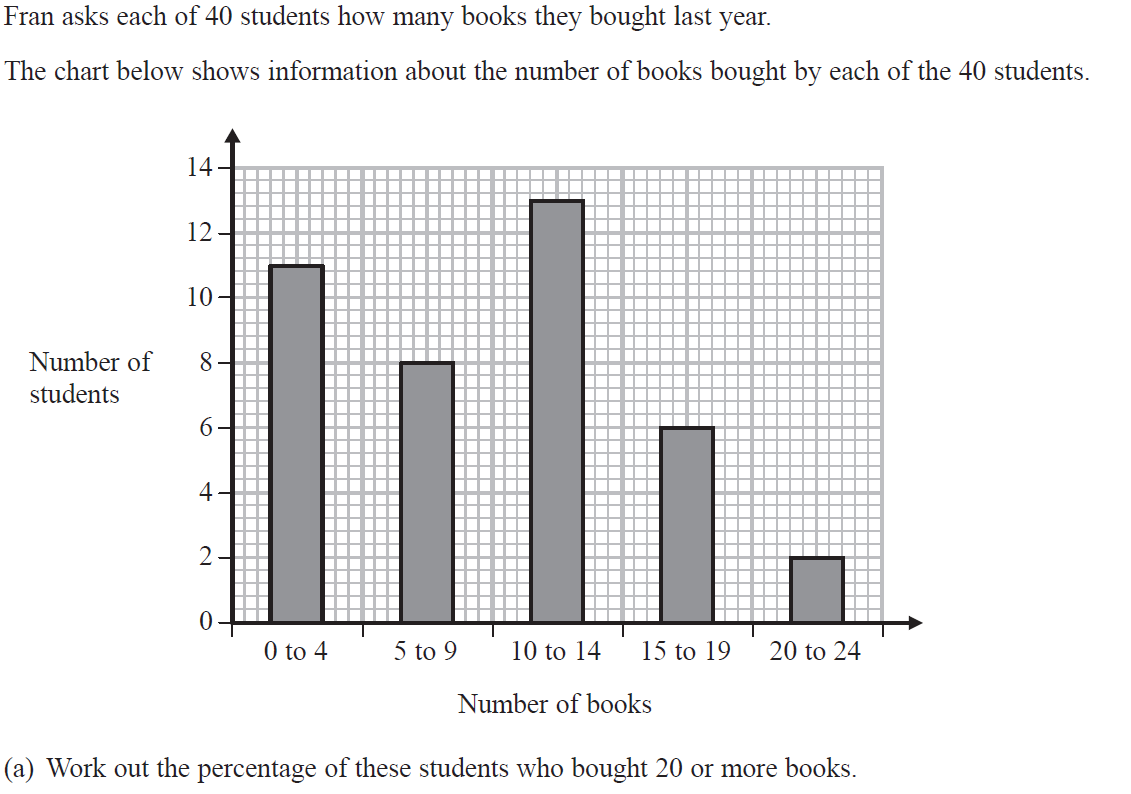 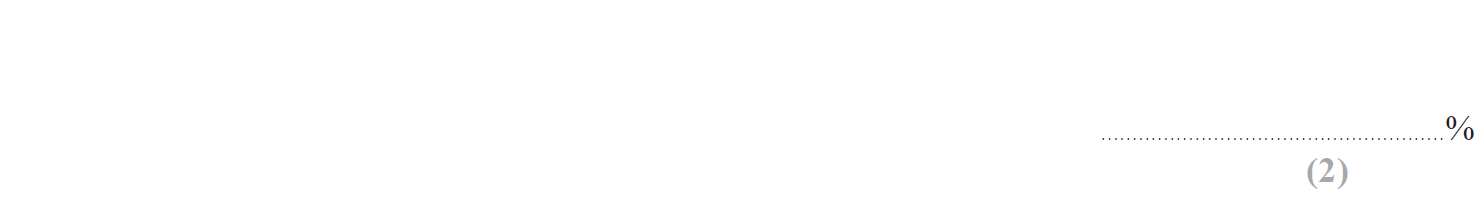 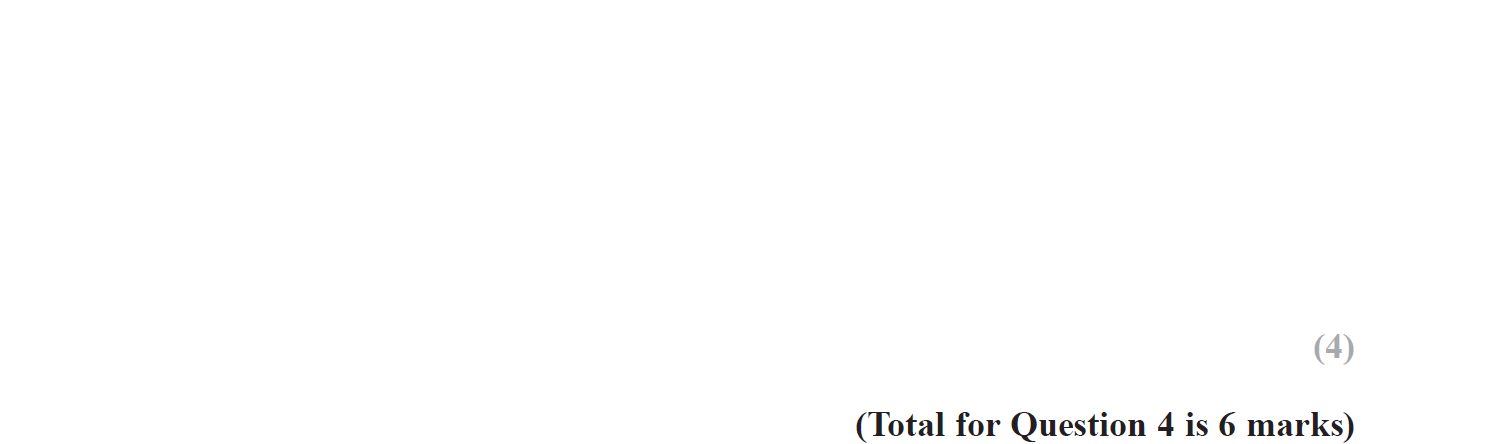 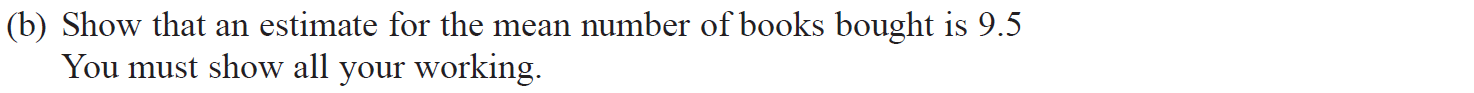 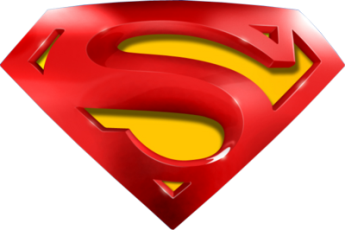 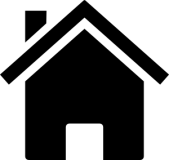 Nov 2018 3H Q4
Probability, Sets & Statistics
Histograms
A
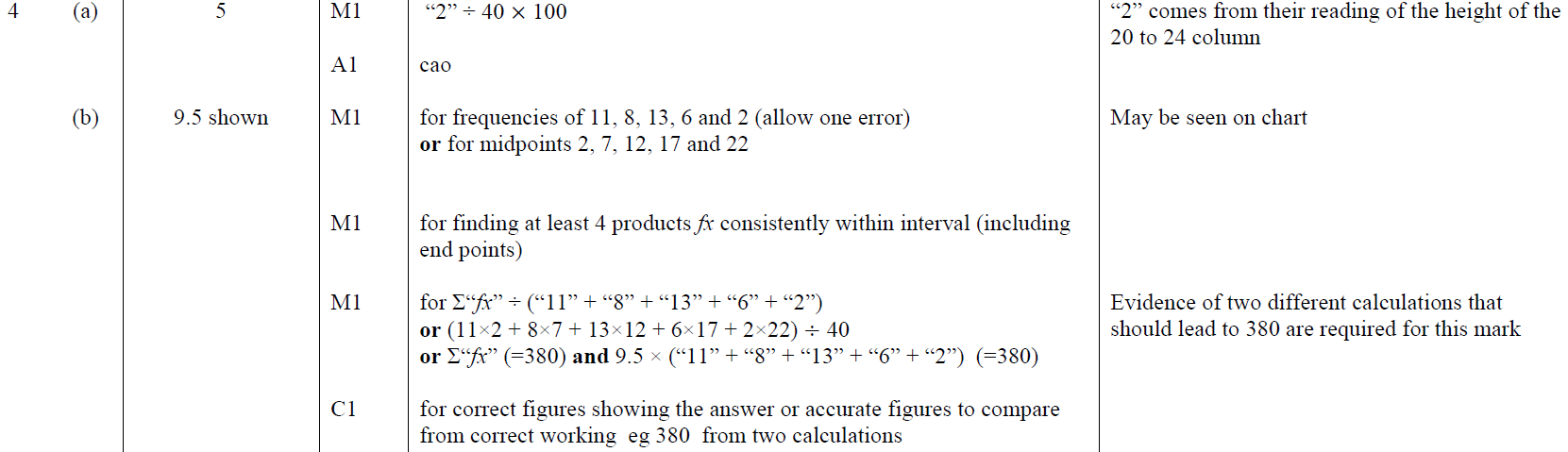 B
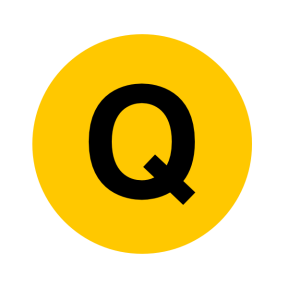 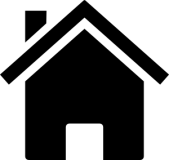 Nov 2018 3H Q17
Probability, Sets & Statistics
Histograms
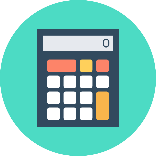 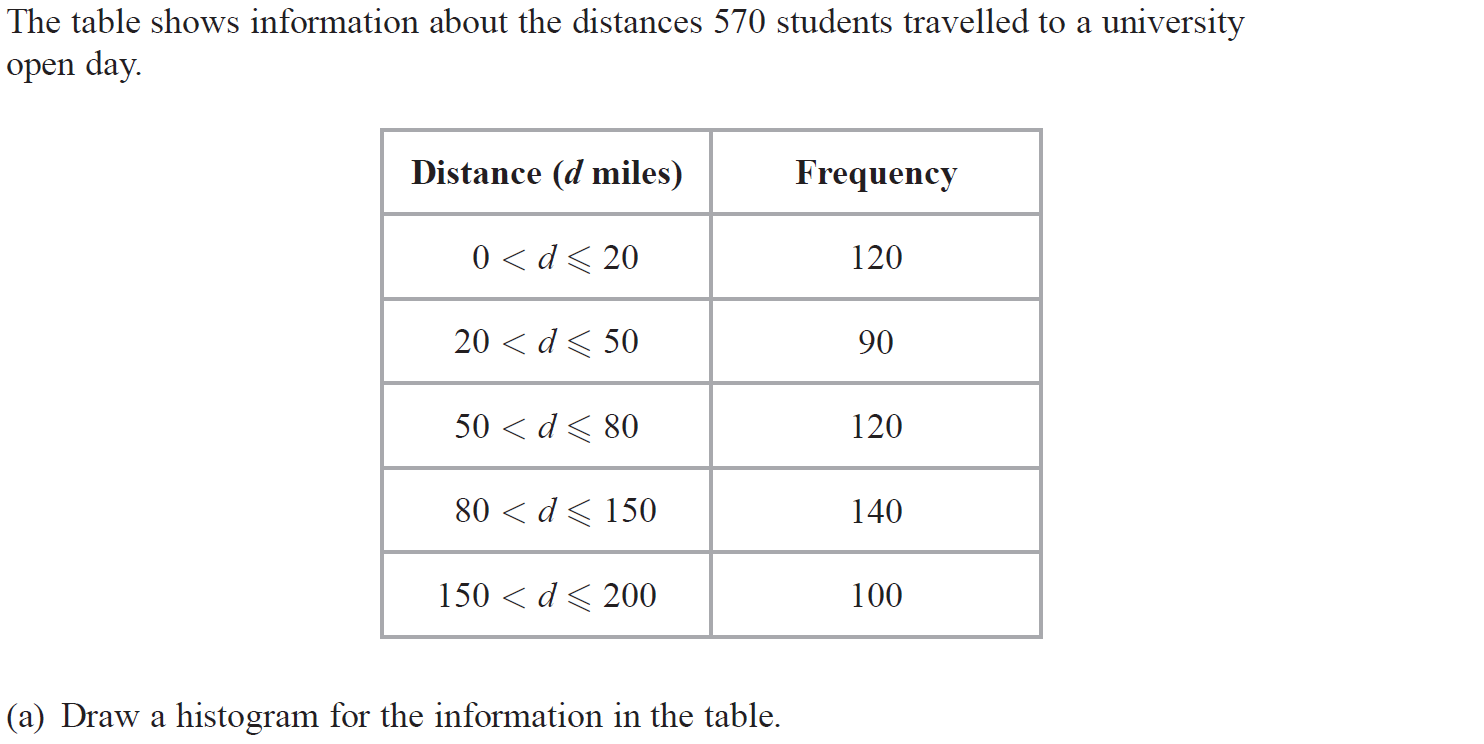 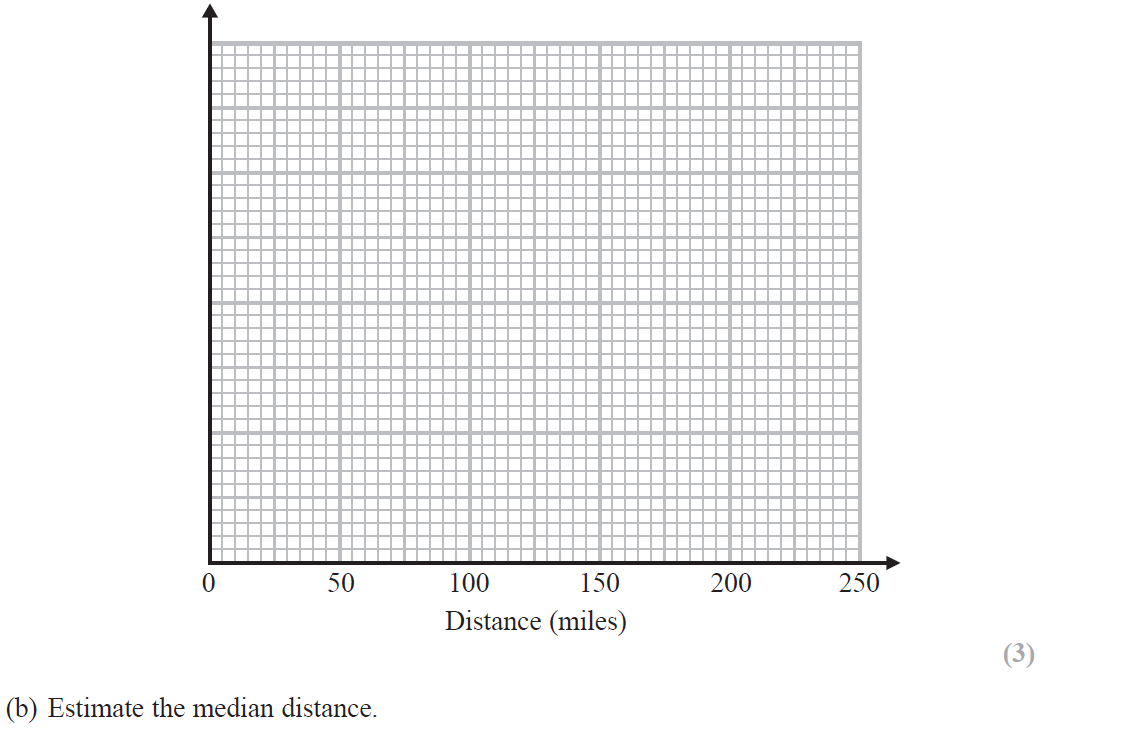 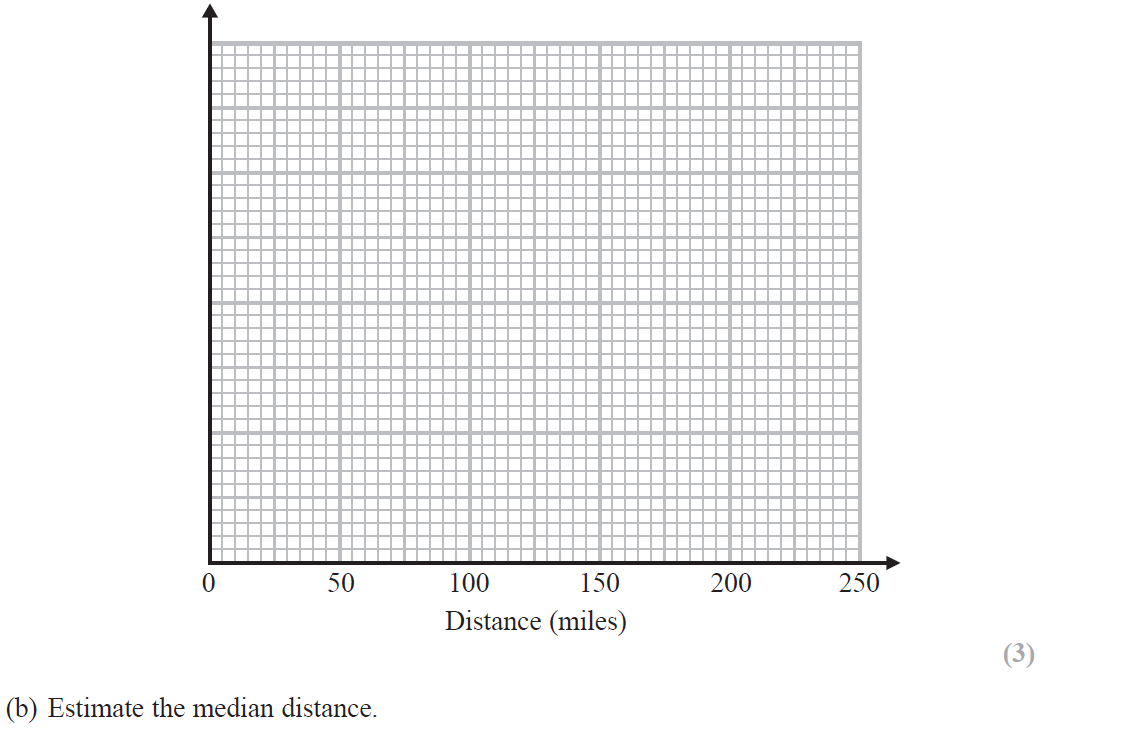 Frequency Density
1   2   3   4   5   6   7
Reveal Histogram
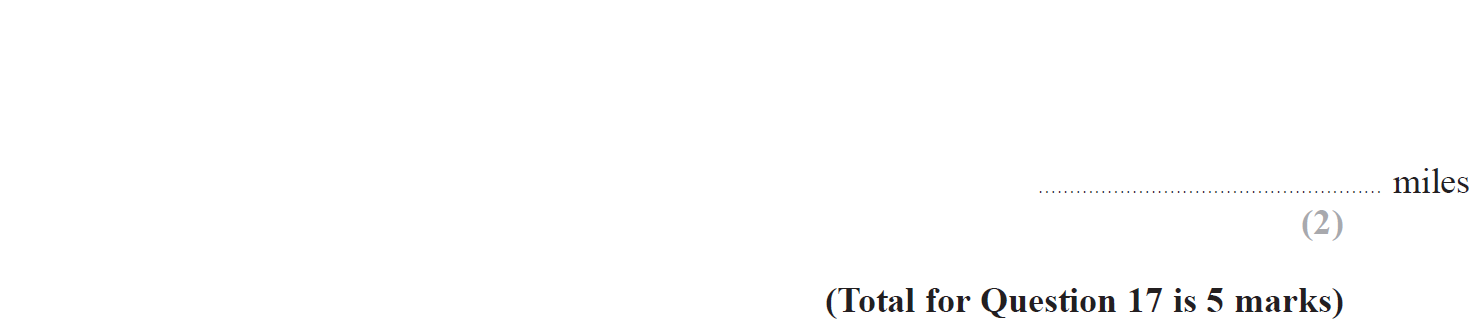 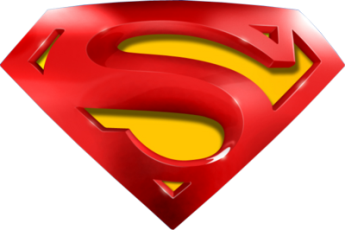 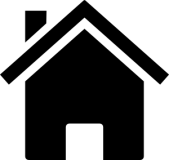 Nov 2018 3H Q17
Probability, Sets & Statistics
Histograms
A
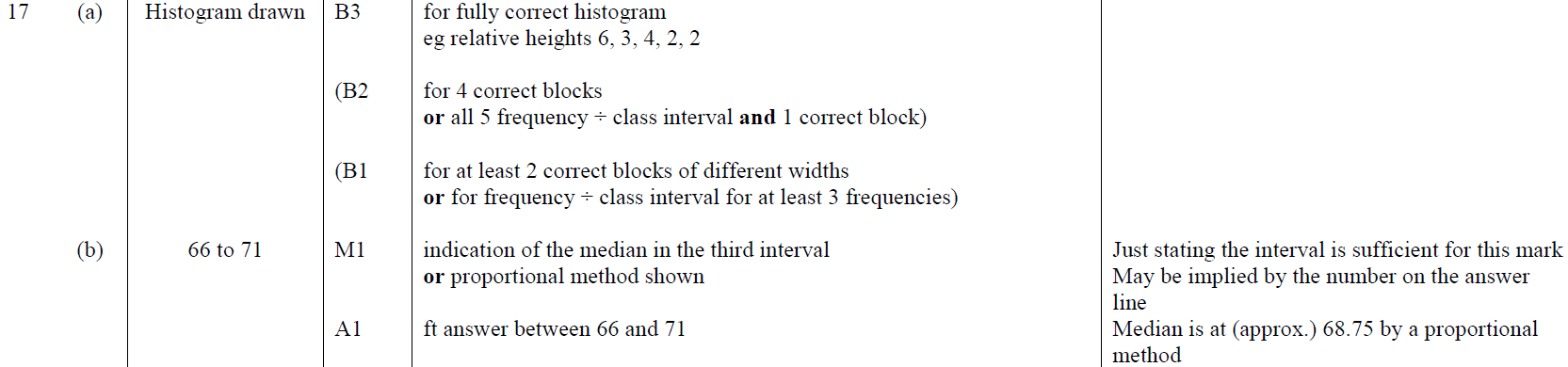 B
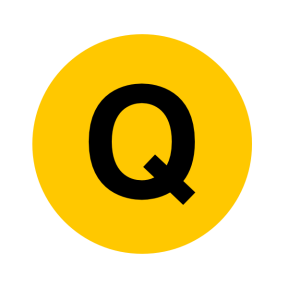 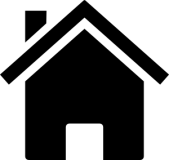 June 2019 3H Q21
Probability, Sets & Statistics
Histograms
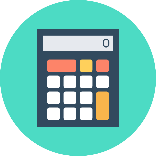 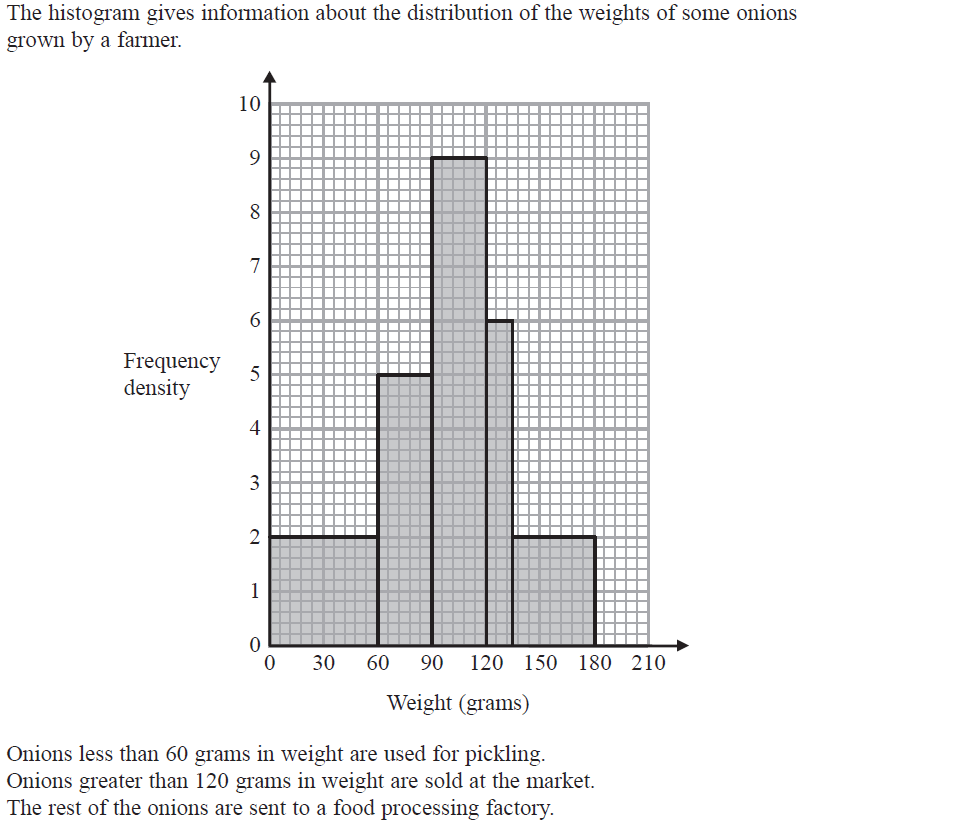 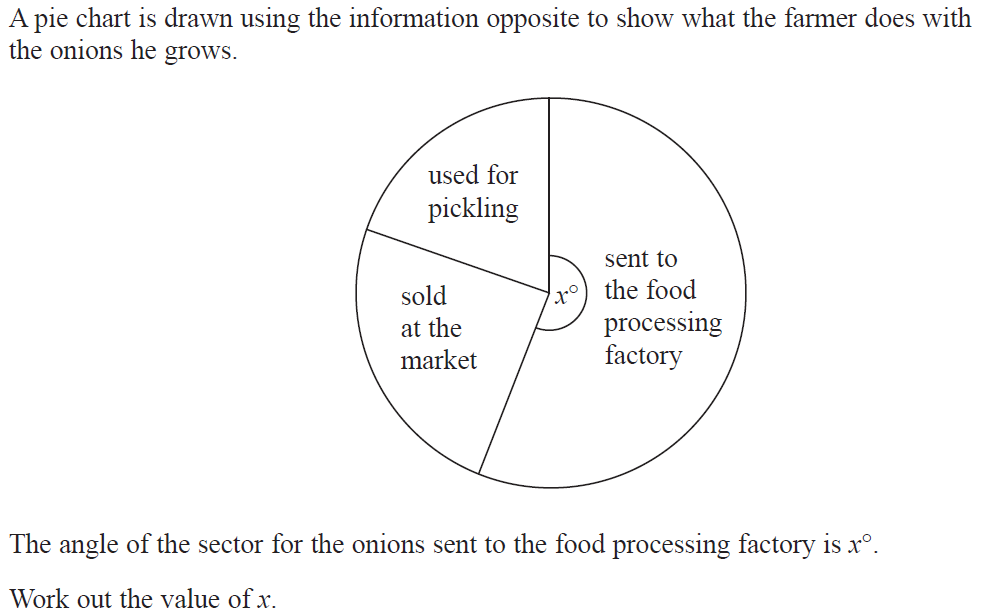 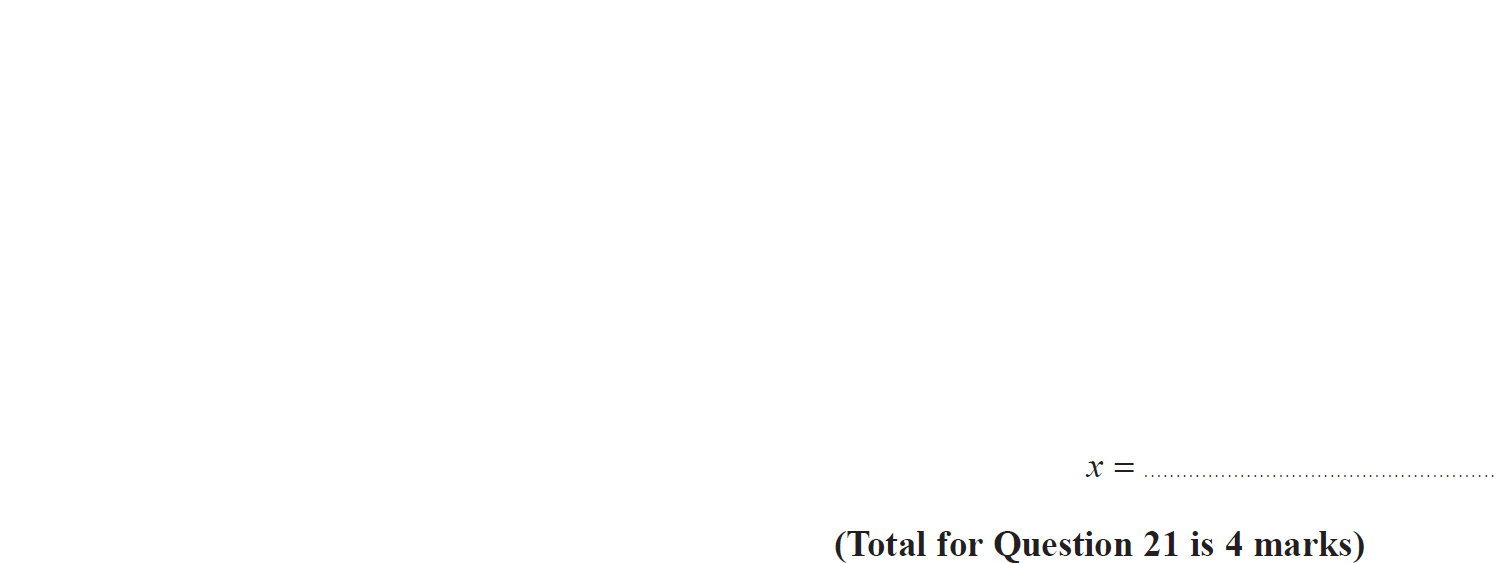 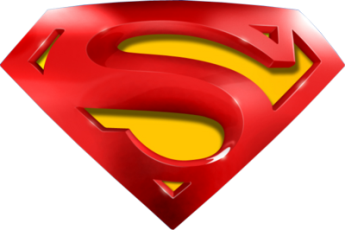 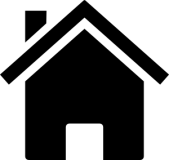 June 2019 3H Q21
Probability, Sets & Statistics
Histograms
A
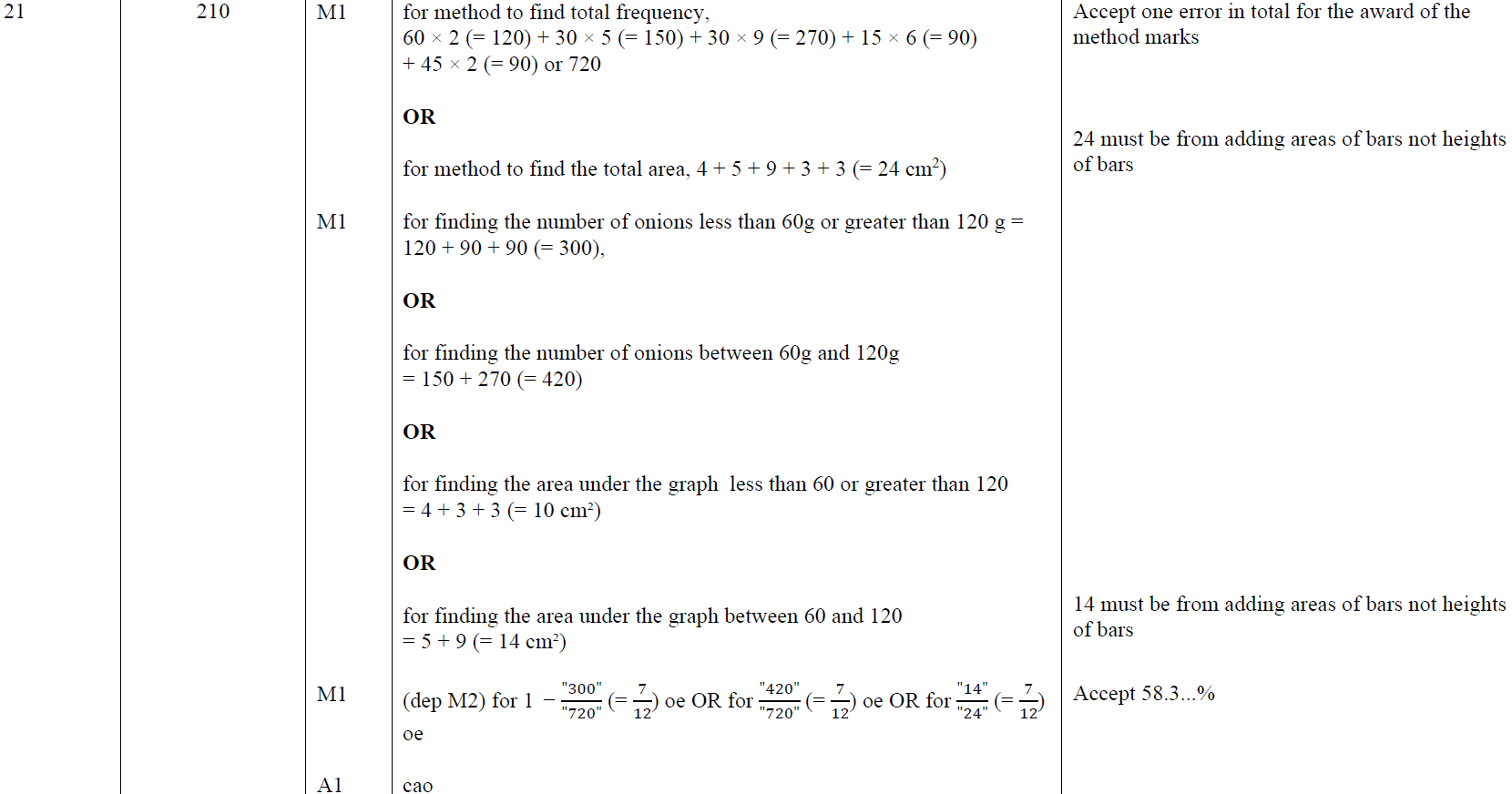 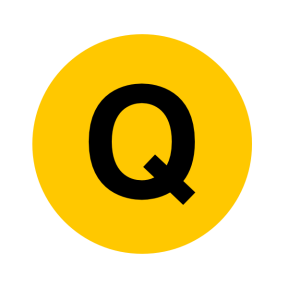 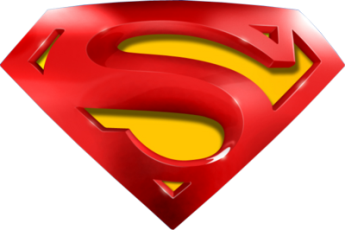 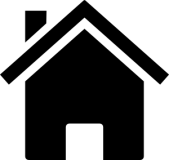 June 2019 3H Q21
Probability, Sets & Statistics
Histograms
A SF
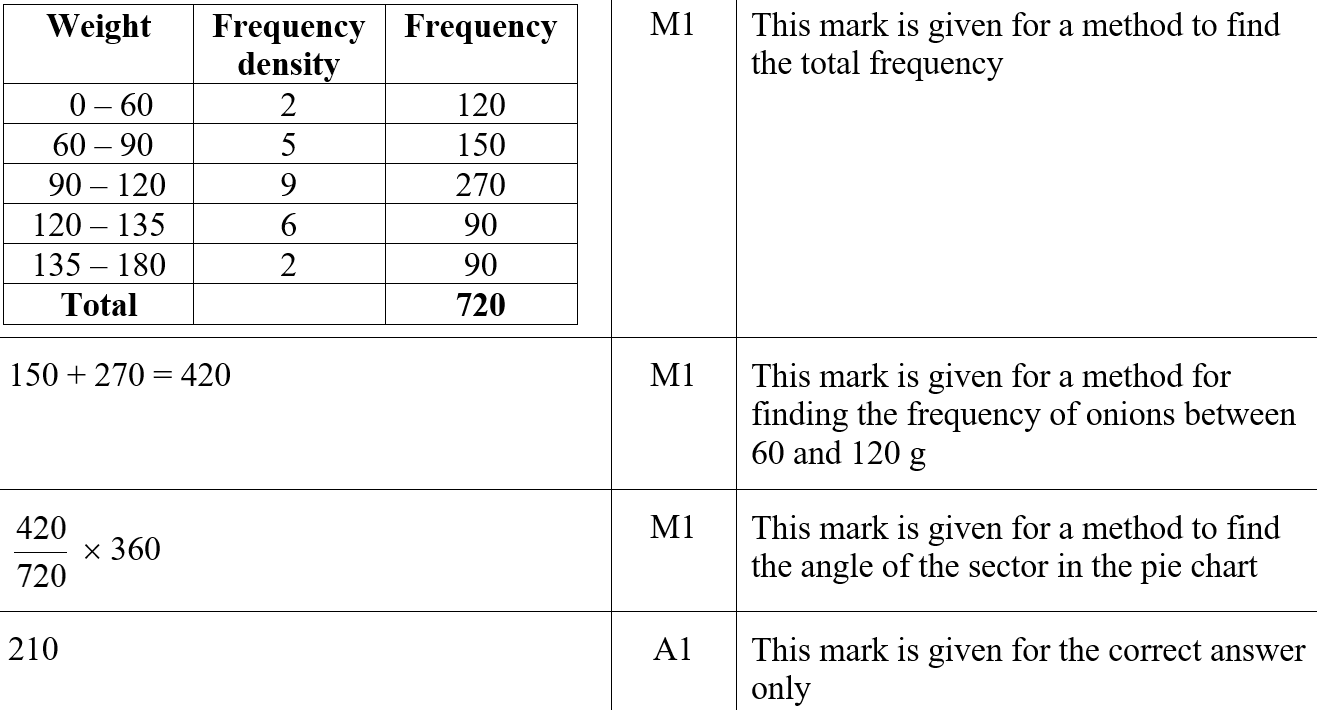 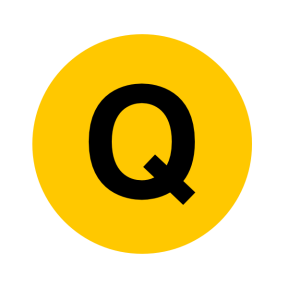 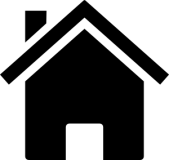 Probability, Sets & Statistics
Time-Series
Time-Series
SAM 
1H Q21
Spec 1 
2H Q20
Nov 2017 2H Q10
June 2018 3H Q15
Spec 1 
2H Q3
Spec 2 
2H Q2
Nov 2017 3H Q18
June 2019 2H Q14
Spec 1 
2H Q5
Spec 2 
2H Q15
June 2018 2H Q14
June 2019 3H Q4
Spec 1 
2H Q10
Spec 2 
3H Q18
June 2018 3H Q12
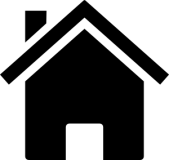 Tangents/ Gradients
Trapeziums
See also:
Frequency Polygons
SAM 1H Q21
Probability, Sets & Statistics
Time-Series
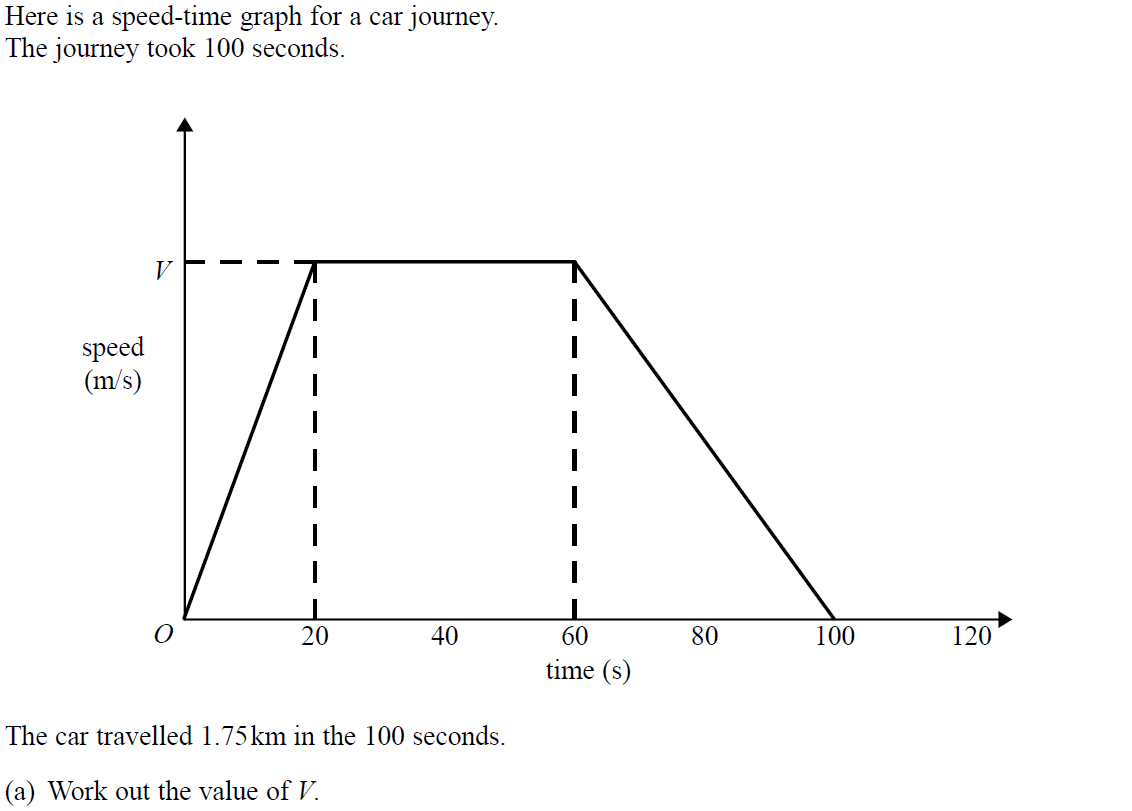 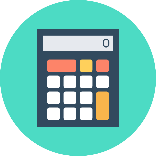 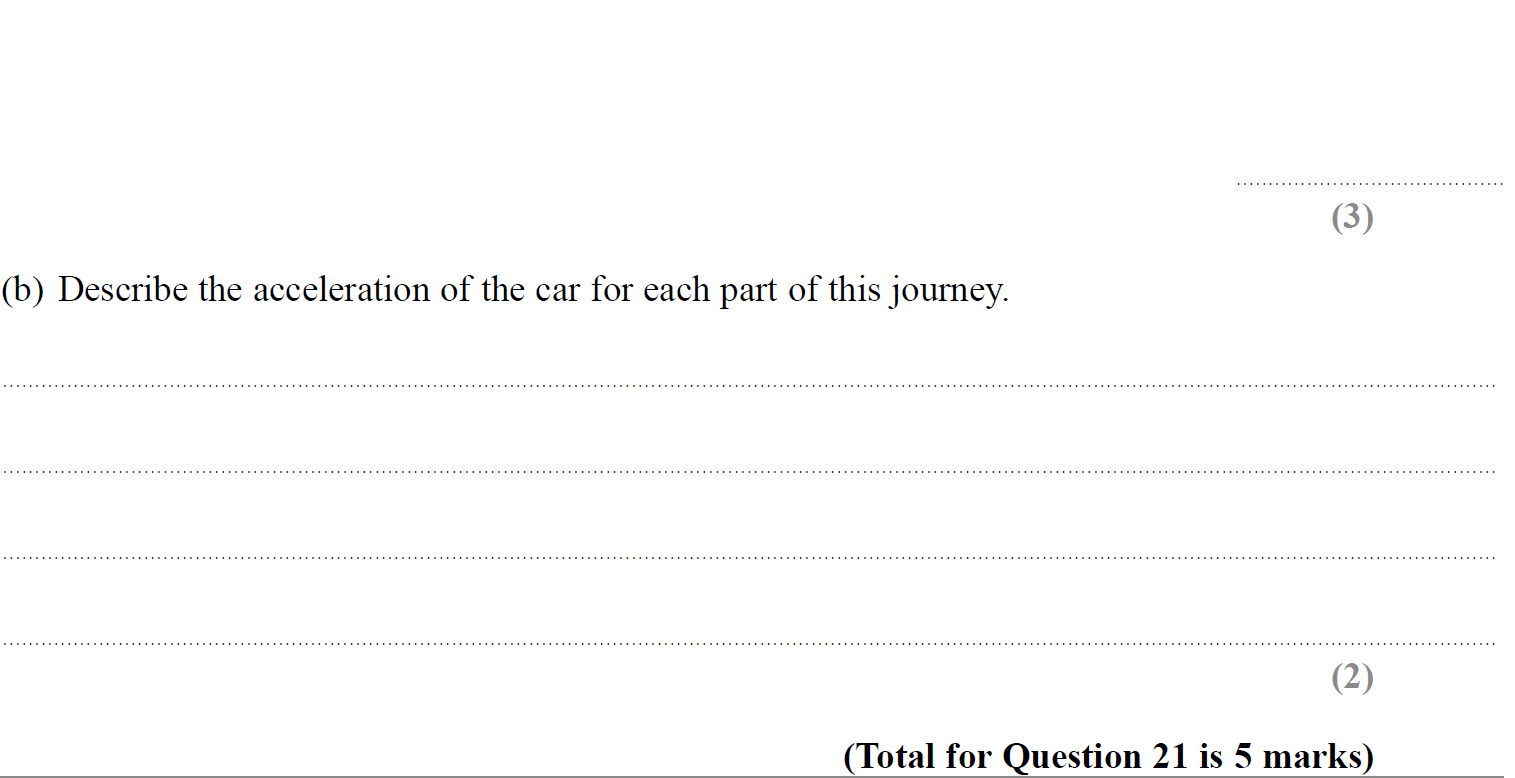 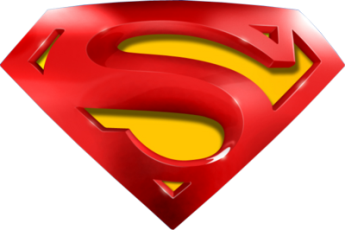 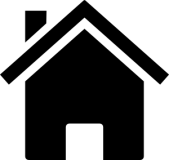 SAM 1H Q21
Probability, Sets & Statistics
Time-Series
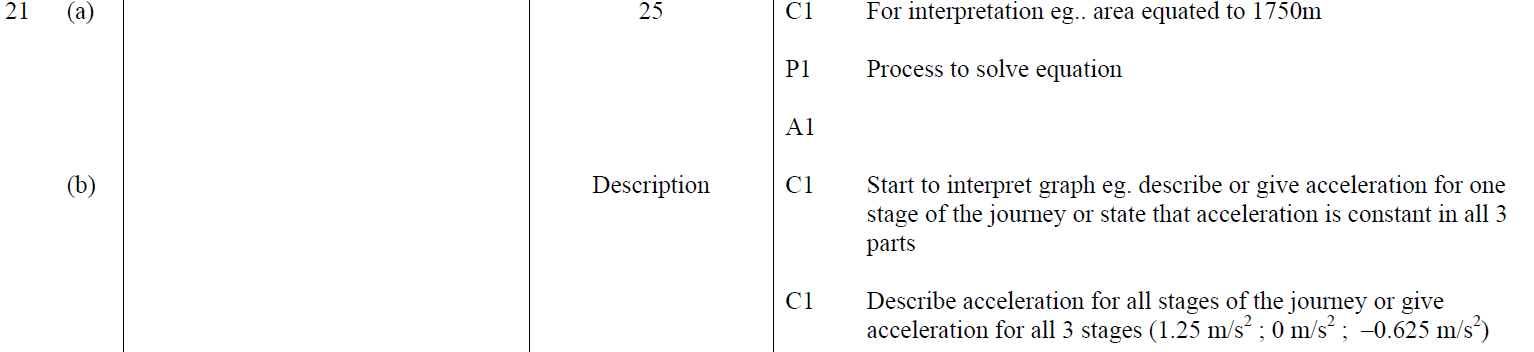 A
B
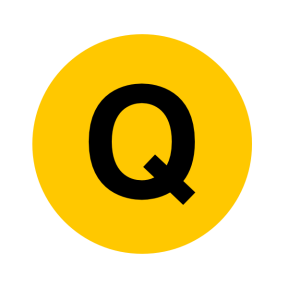 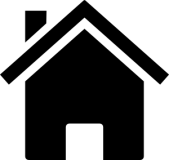 Specimen Set 1 2H Q3
Probability, Sets & Statistics
Time-Series
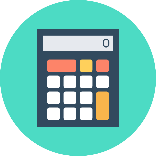 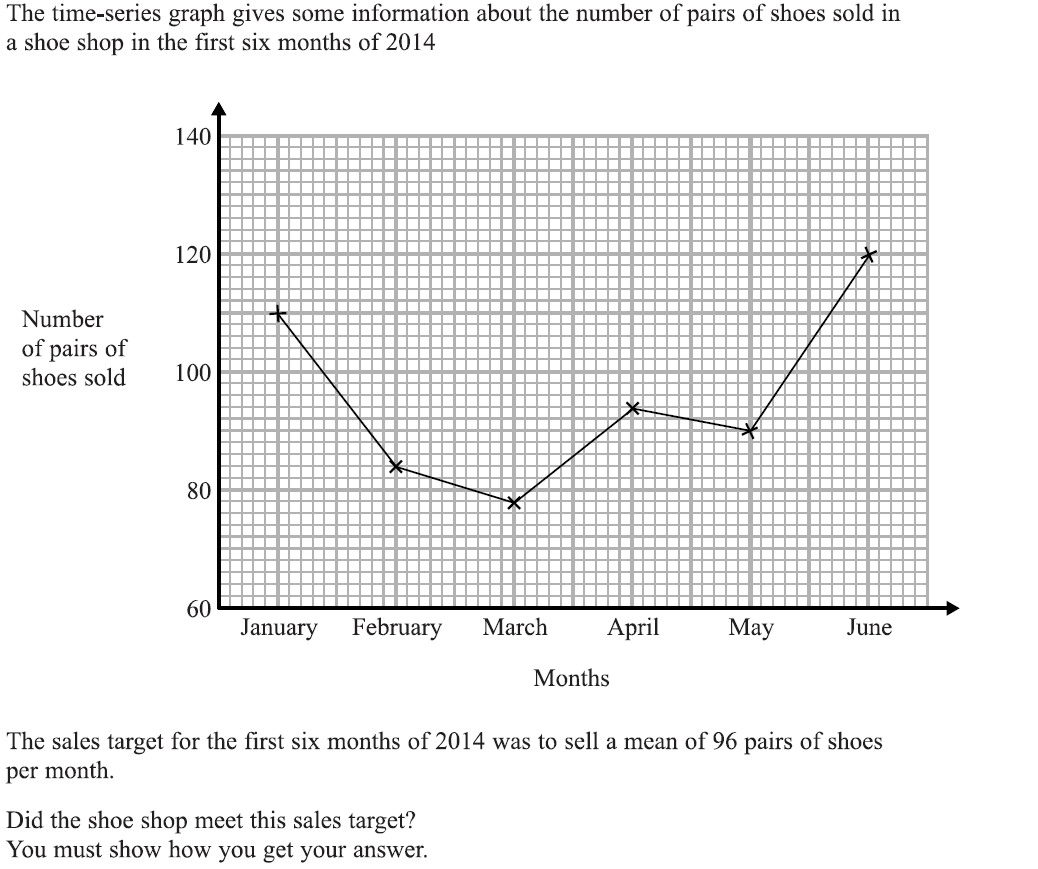 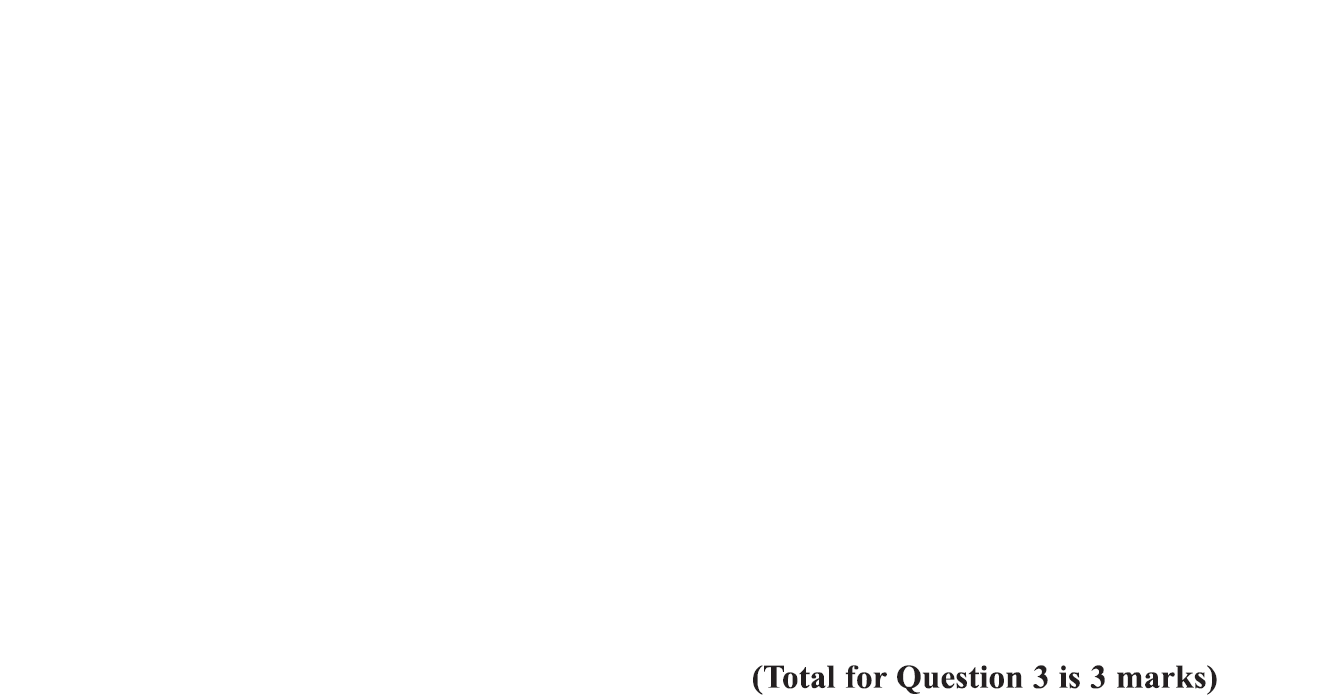 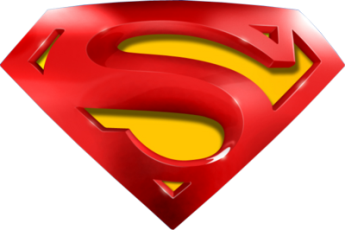 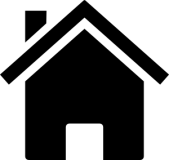 Specimen Set 1 2H Q3
Probability, Sets & Statistics
Time-Series
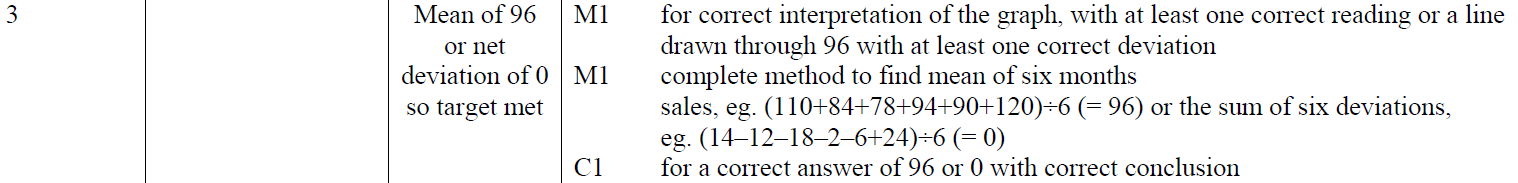 A
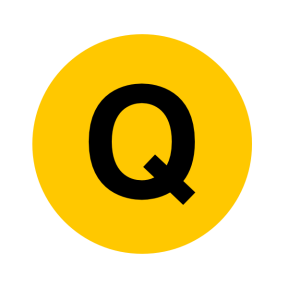 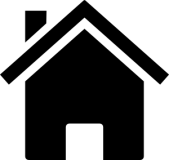 Specimen Set 1 2H Q5
Probability, Sets & Statistics
Time-Series
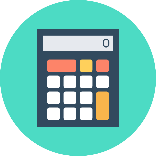 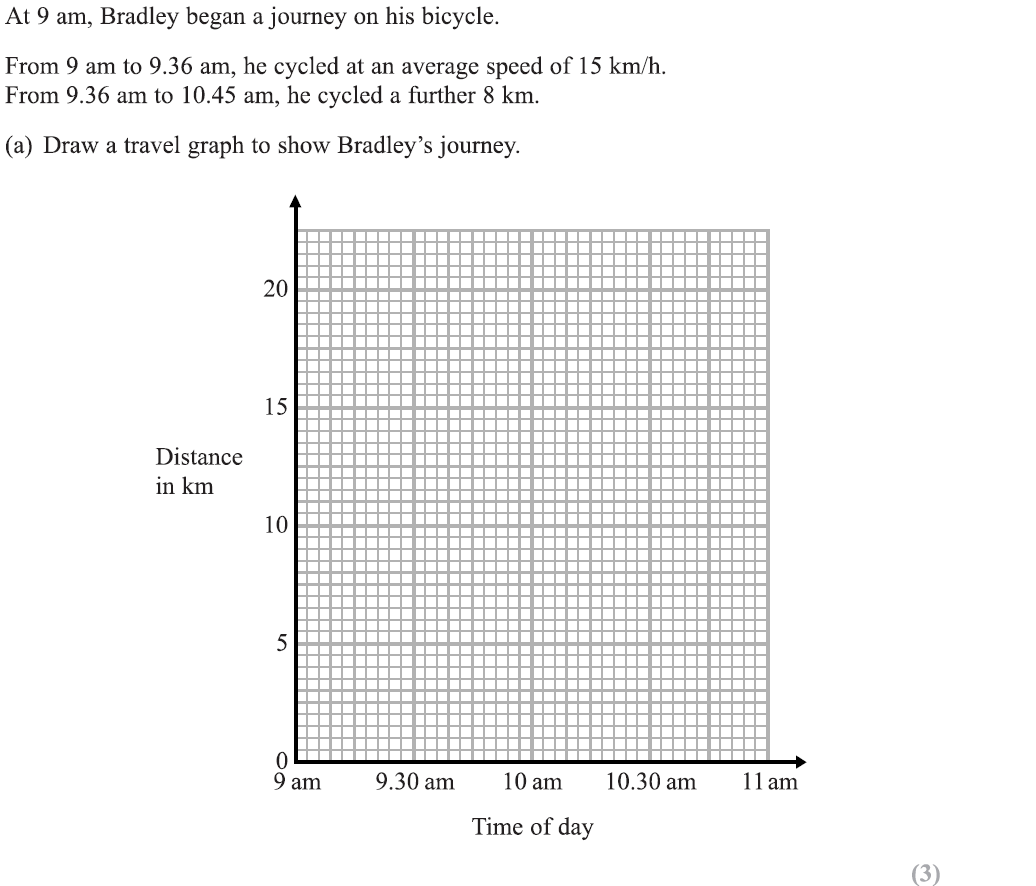 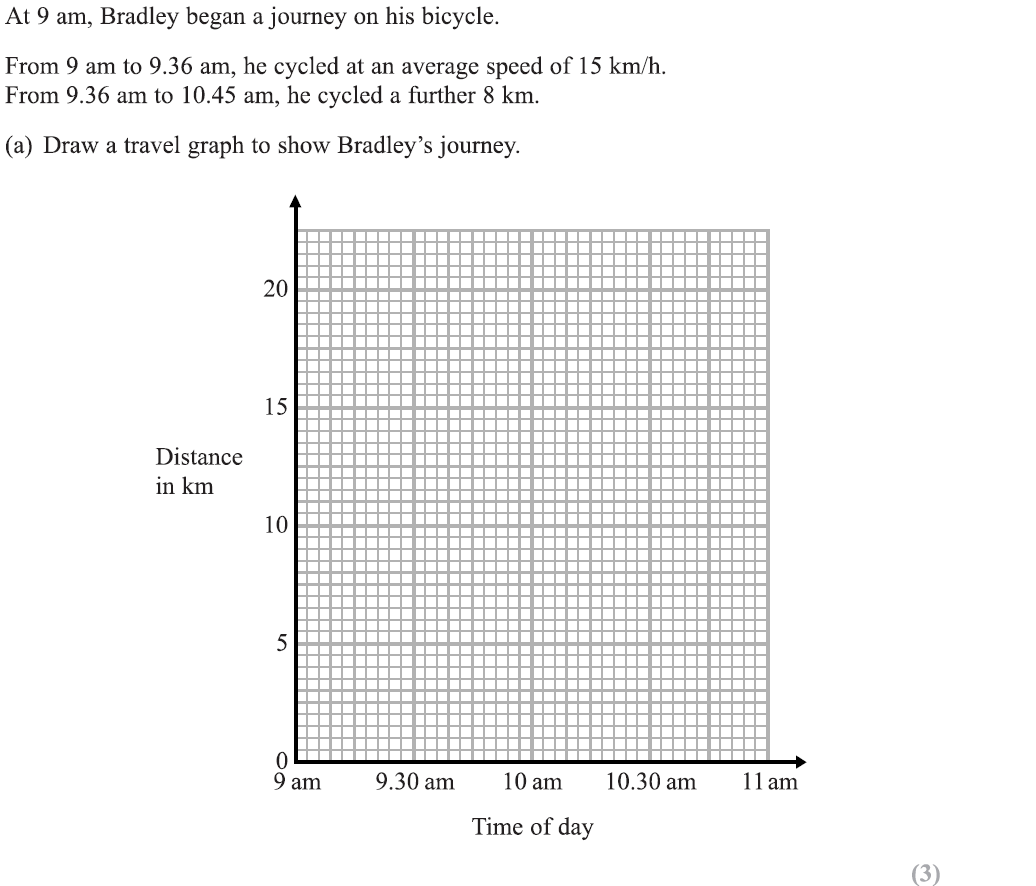 Reveal Graph
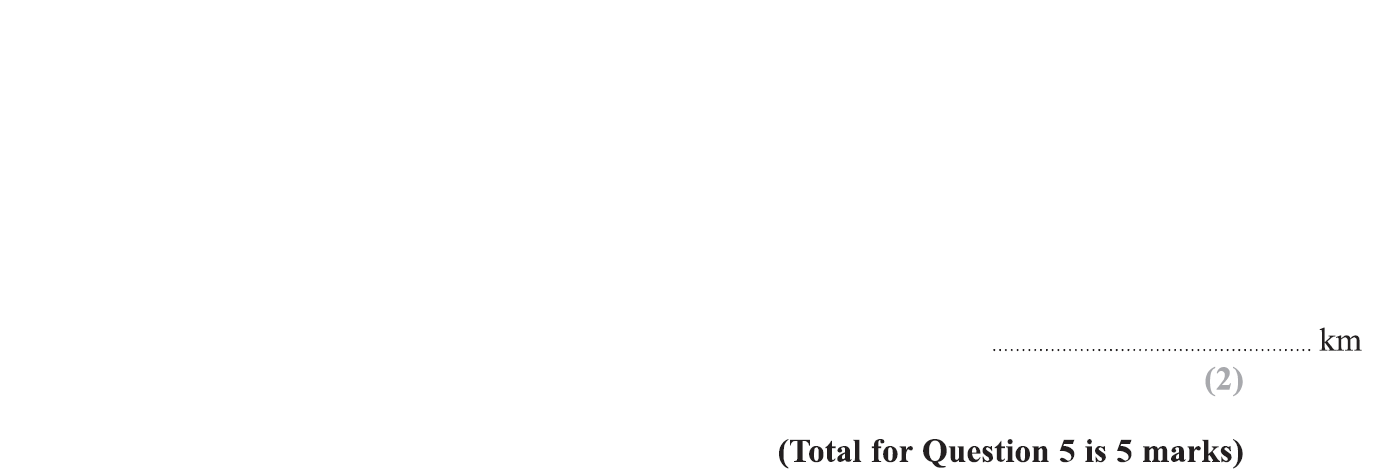 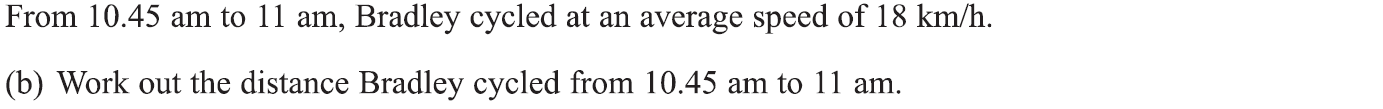 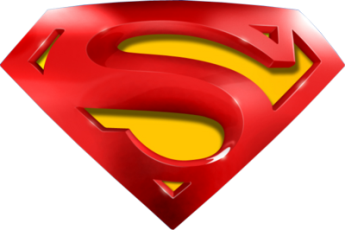 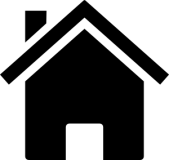 Specimen Set 1 2H Q5
Probability, Sets & Statistics
Time-Series
A
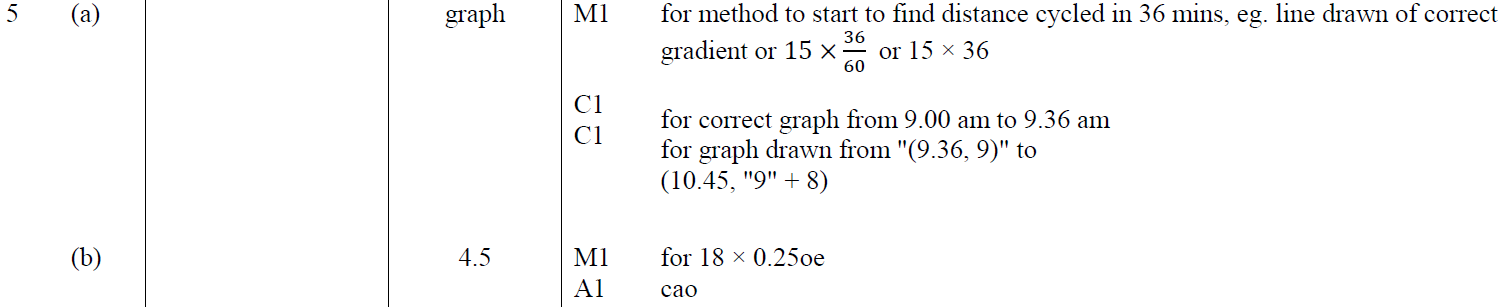 B
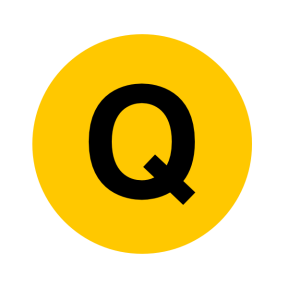 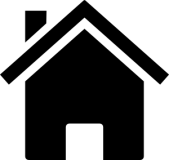 Specimen Set 1 2H Q10
Probability, Sets & Statistics
Time-Series
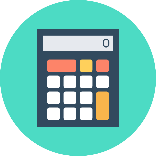 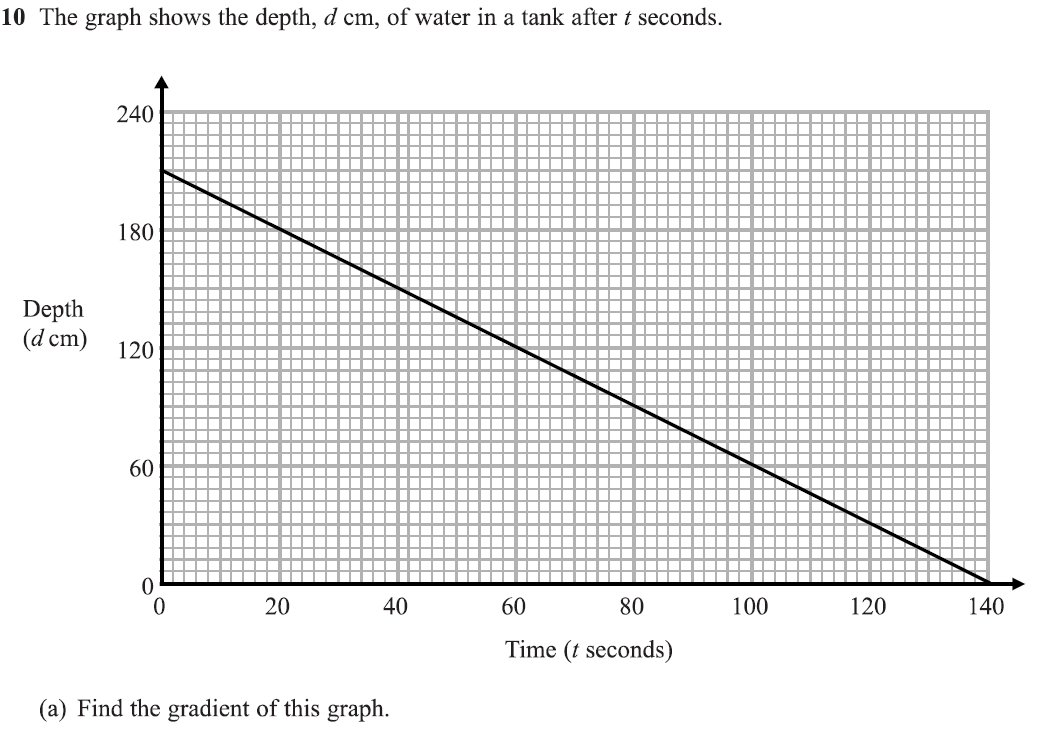 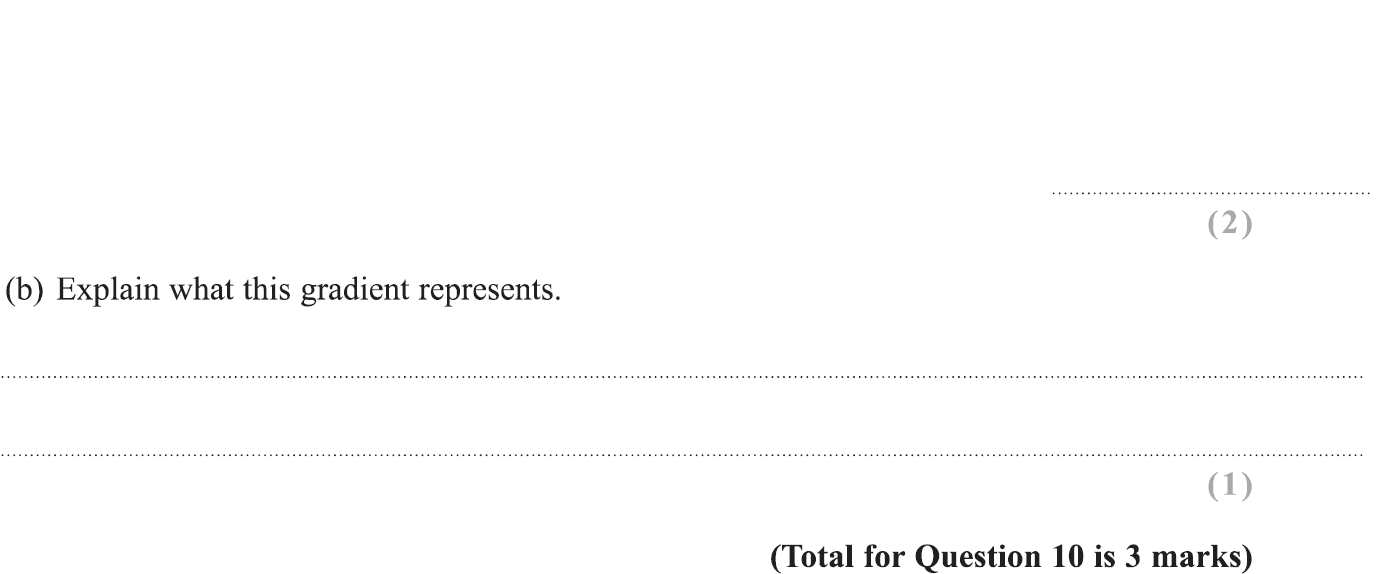 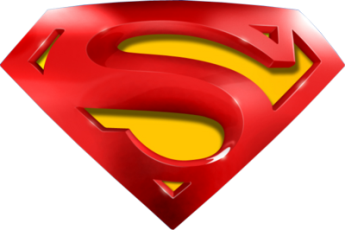 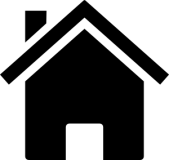 Specimen Set 1 2H Q10
Probability, Sets & Statistics
Time-Series
A
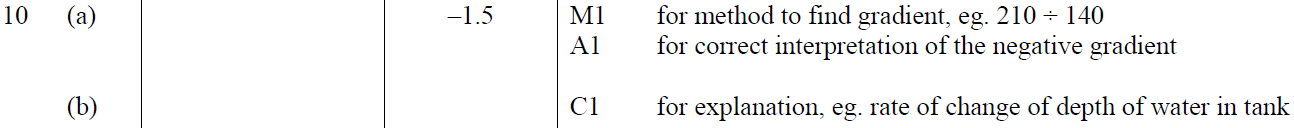 B
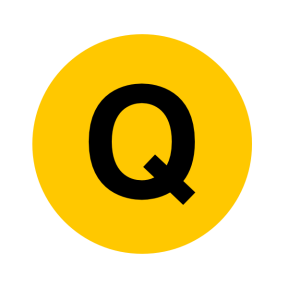 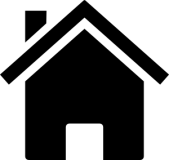 Specimen Set 1 2H Q20
Probability, Sets & Statistics
Time-Series
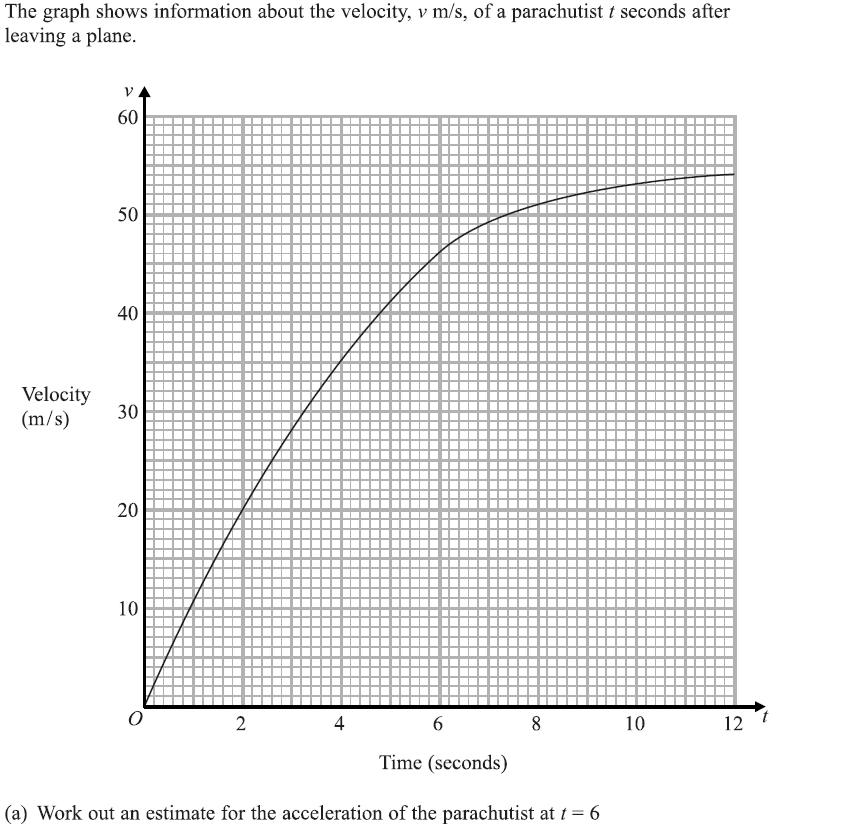 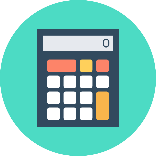 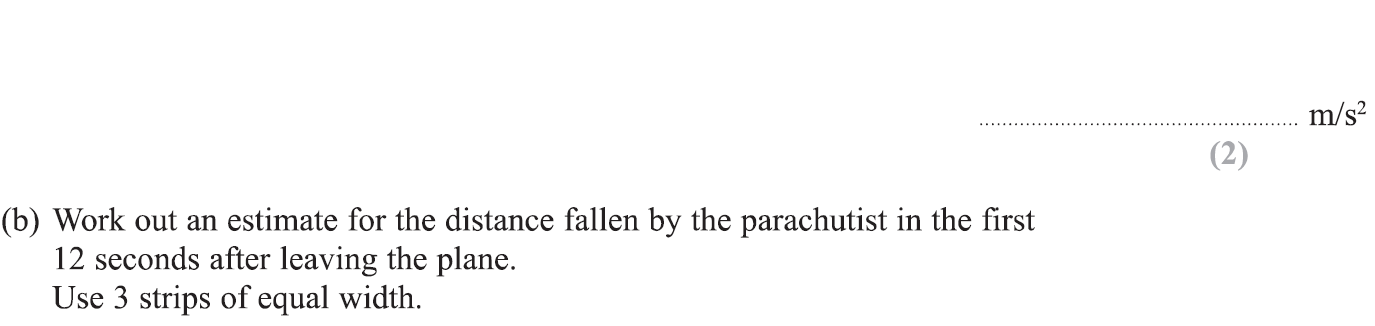 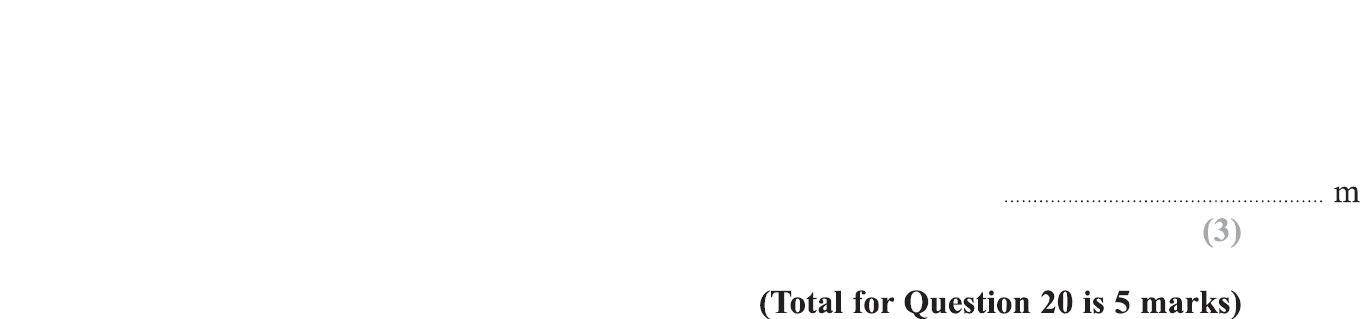 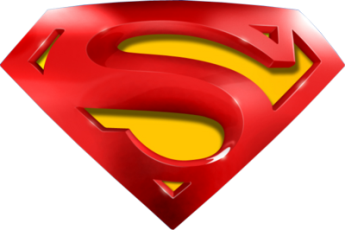 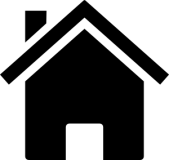 Specimen Set 1 2H Q20
Probability, Sets & Statistics
Time-Series
A
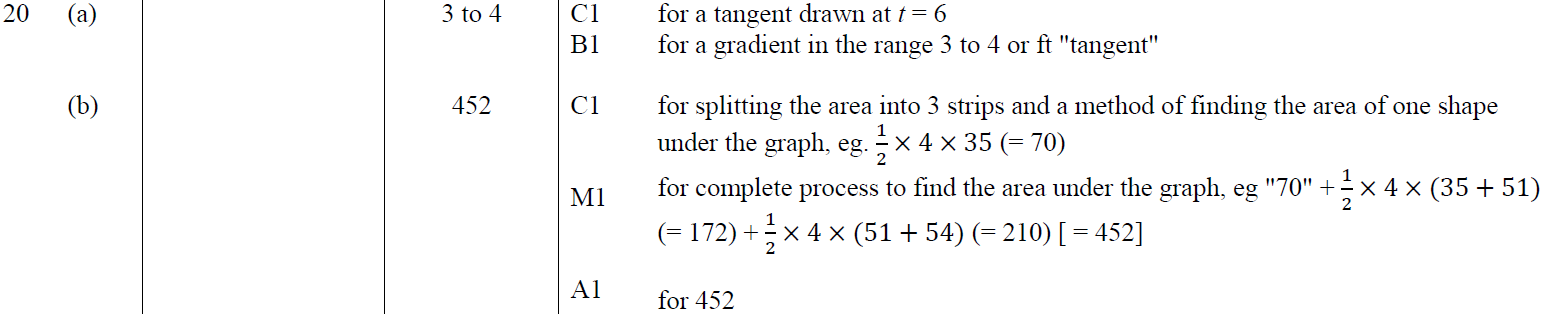 B
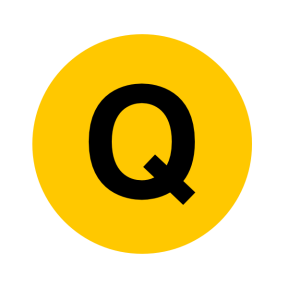 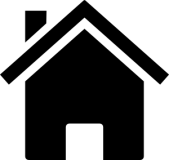 Specimen Set 2 2H Q2
Probability, Sets & Statistics
Time-Series
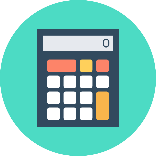 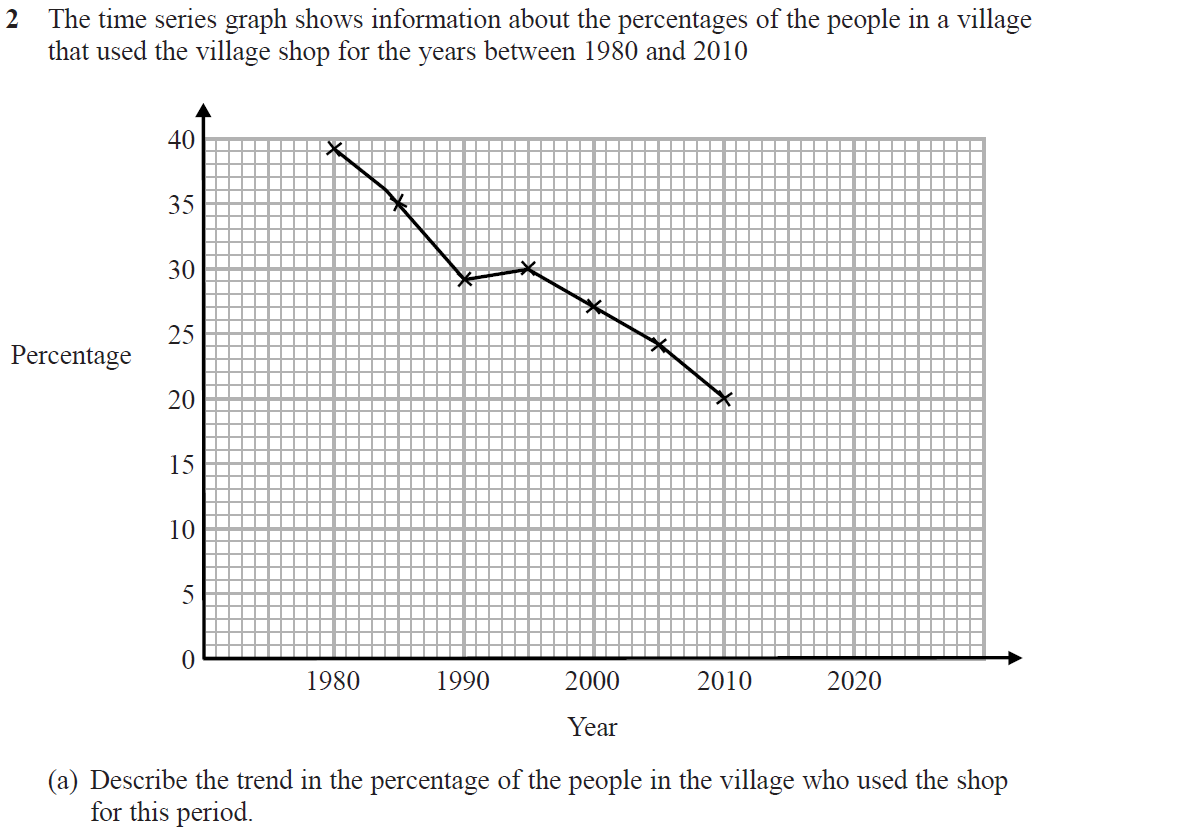 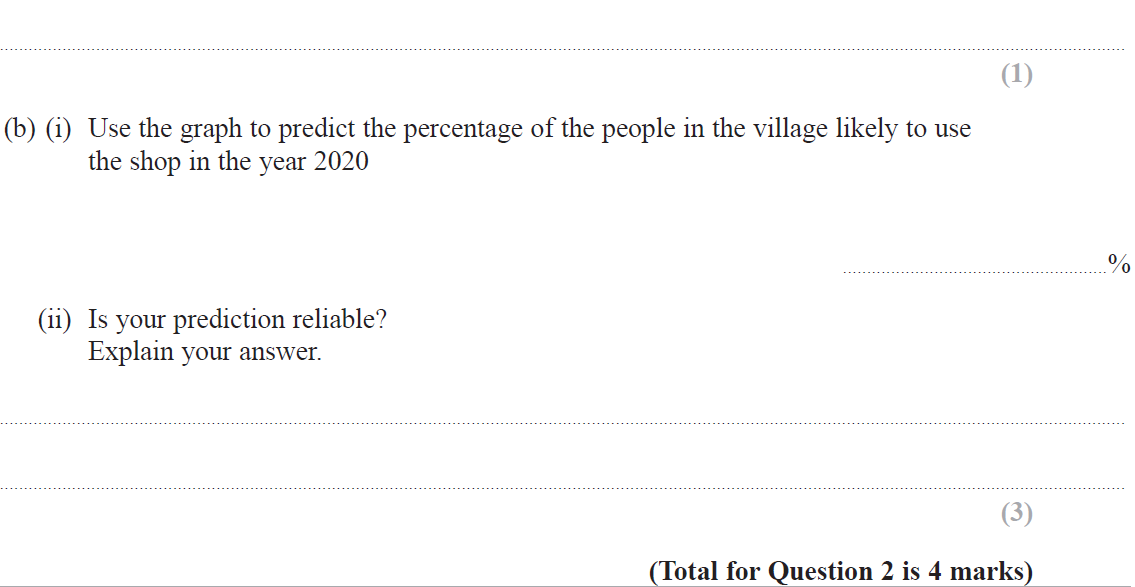 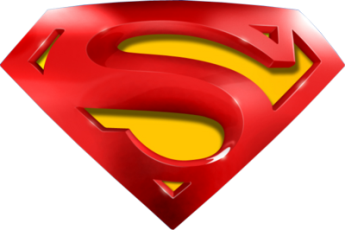 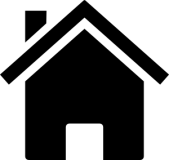 Specimen Set 2 2H Q2
Probability, Sets & Statistics
Time-Series
A
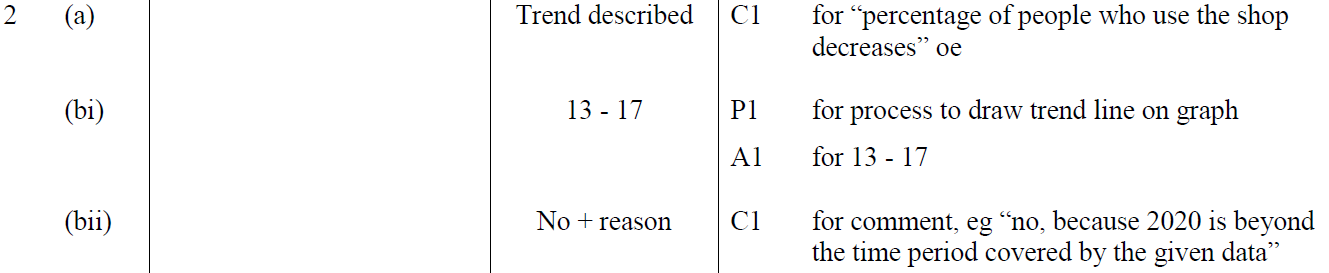 B (i)
B (i)
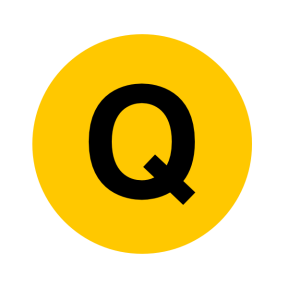 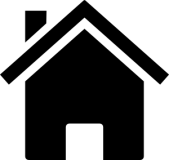 Specimen Set 2 2H Q15
Probability, Sets & Statistics
Time-Series
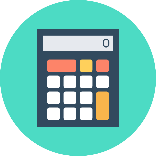 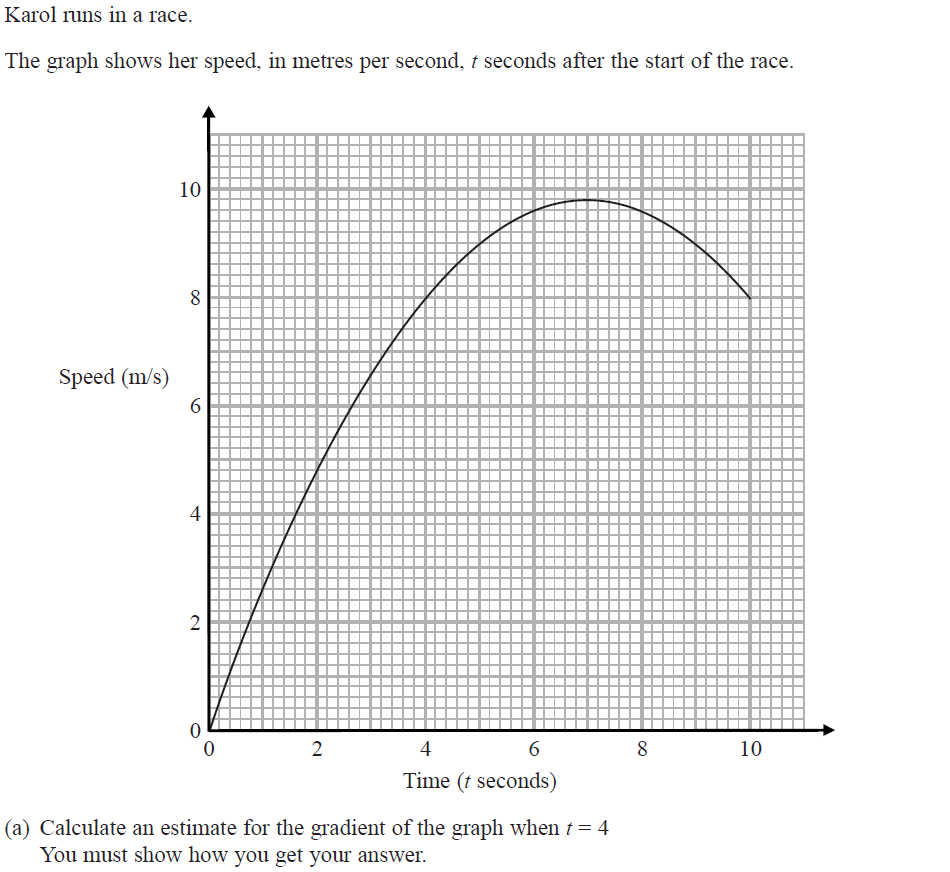 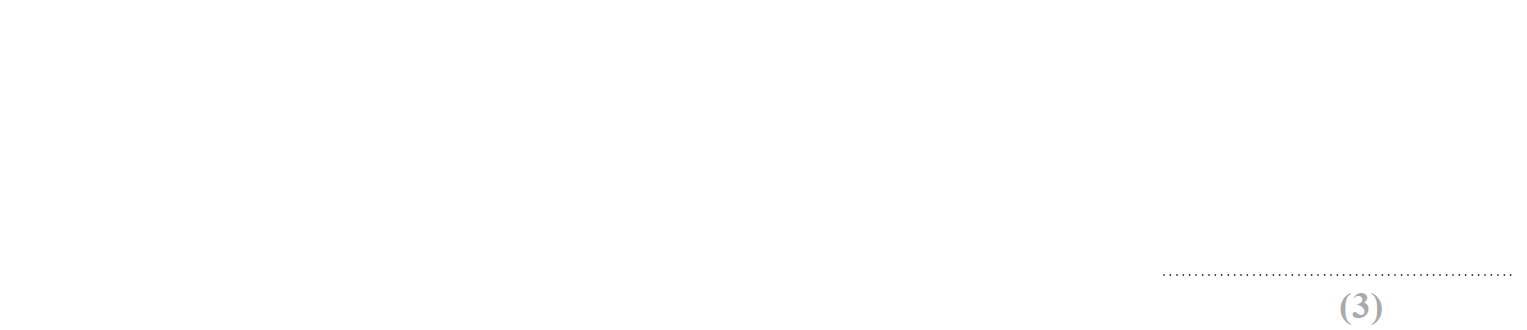 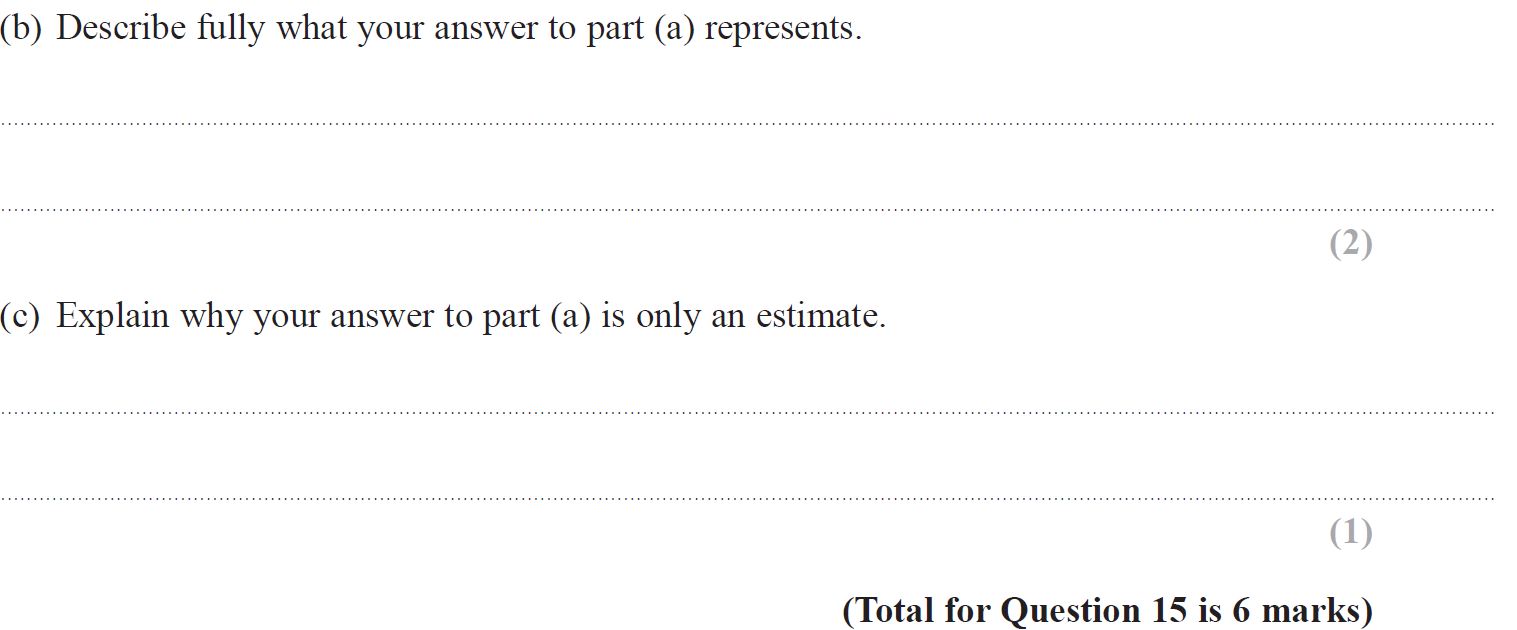 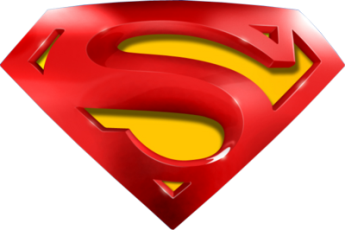 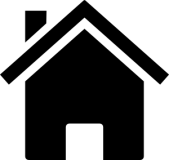 Specimen Set 2 2H Q15
Probability, Sets & Statistics
Time-Series
A
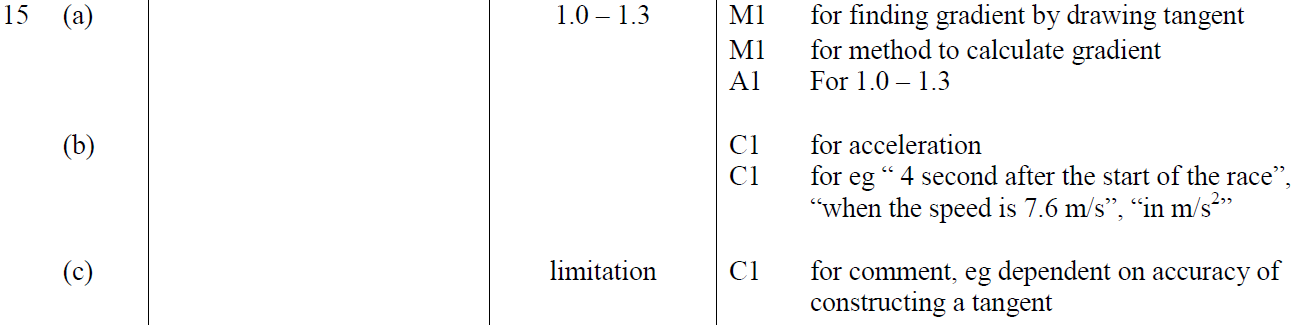 B
C
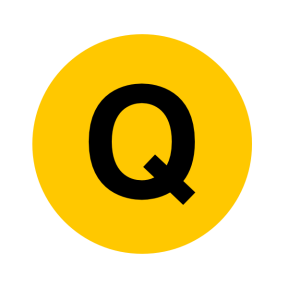 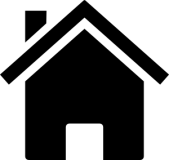 Specimen Set 2 3H Q18
Probability, Sets & Statistics
Time-Series
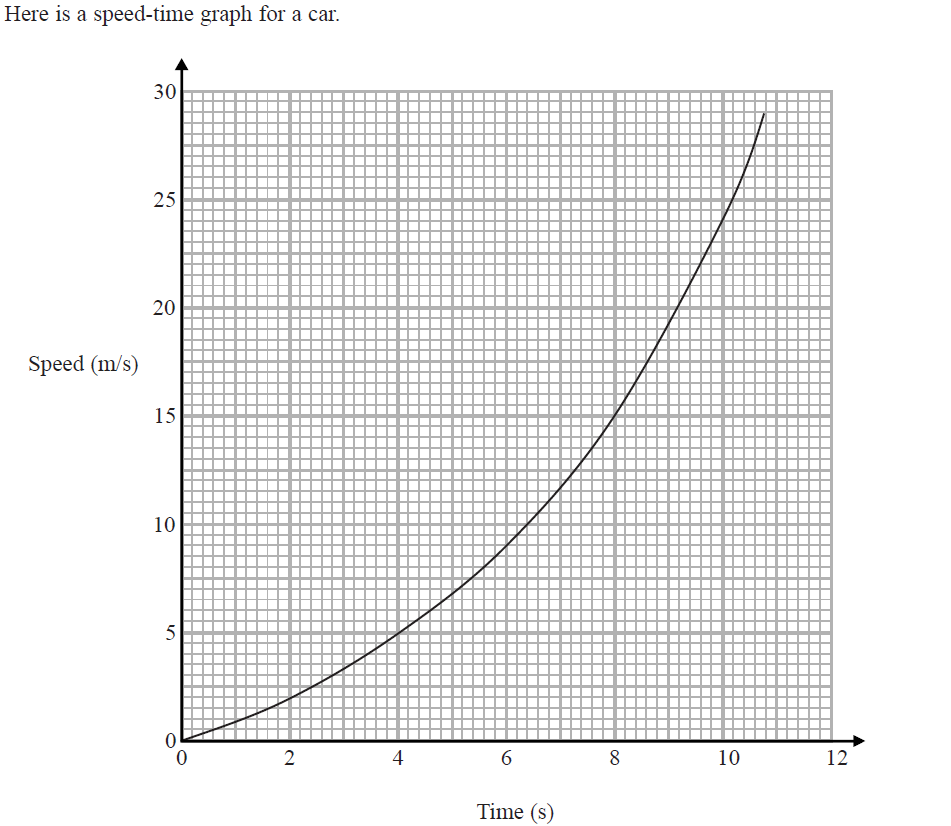 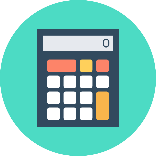 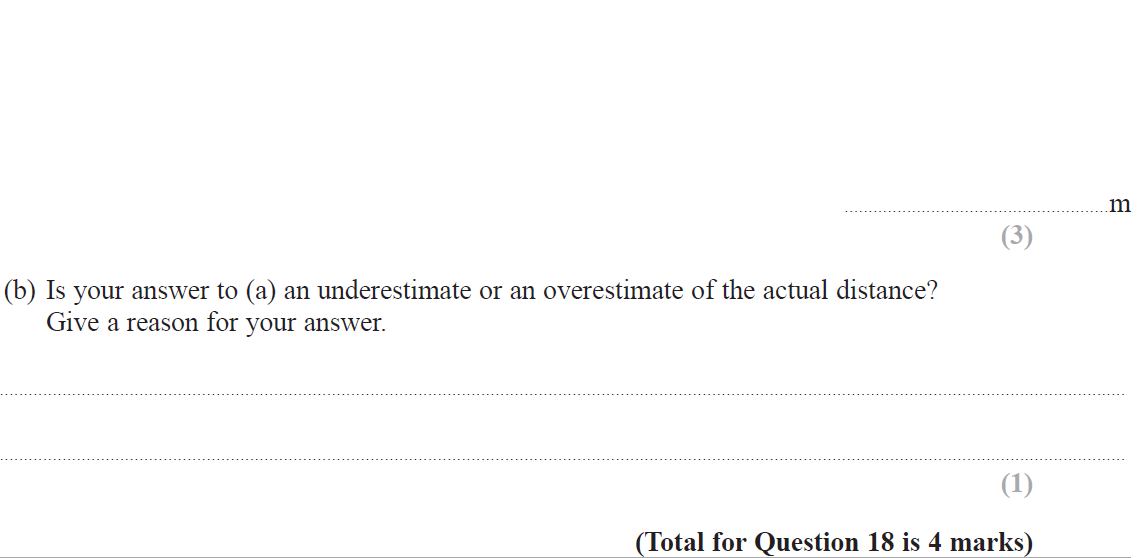 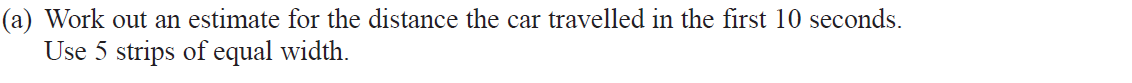 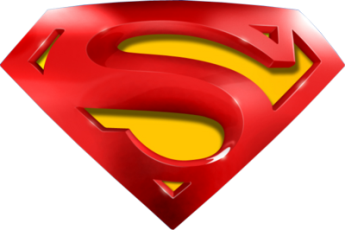 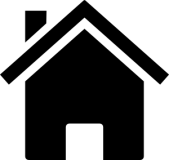 Specimen Set 2 3H Q18
Probability, Sets & Statistics
Time-Series
A
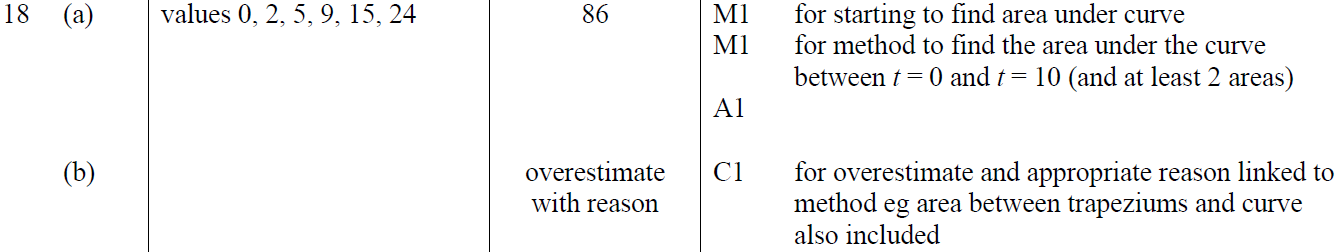 B
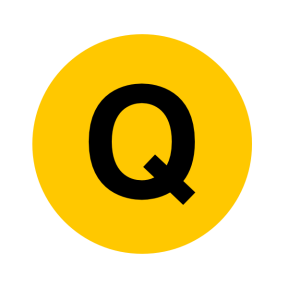 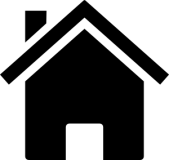 Nov 2017 2H Q10
Probability, Sets & Statistics
Time-Series
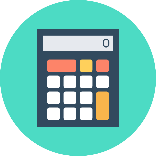 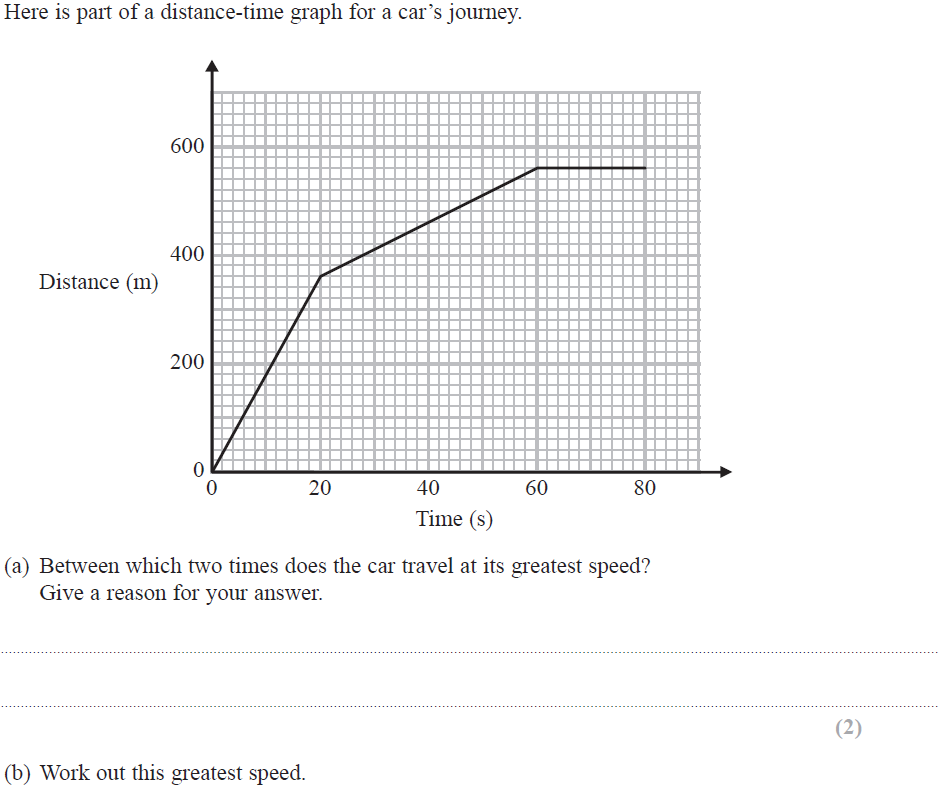 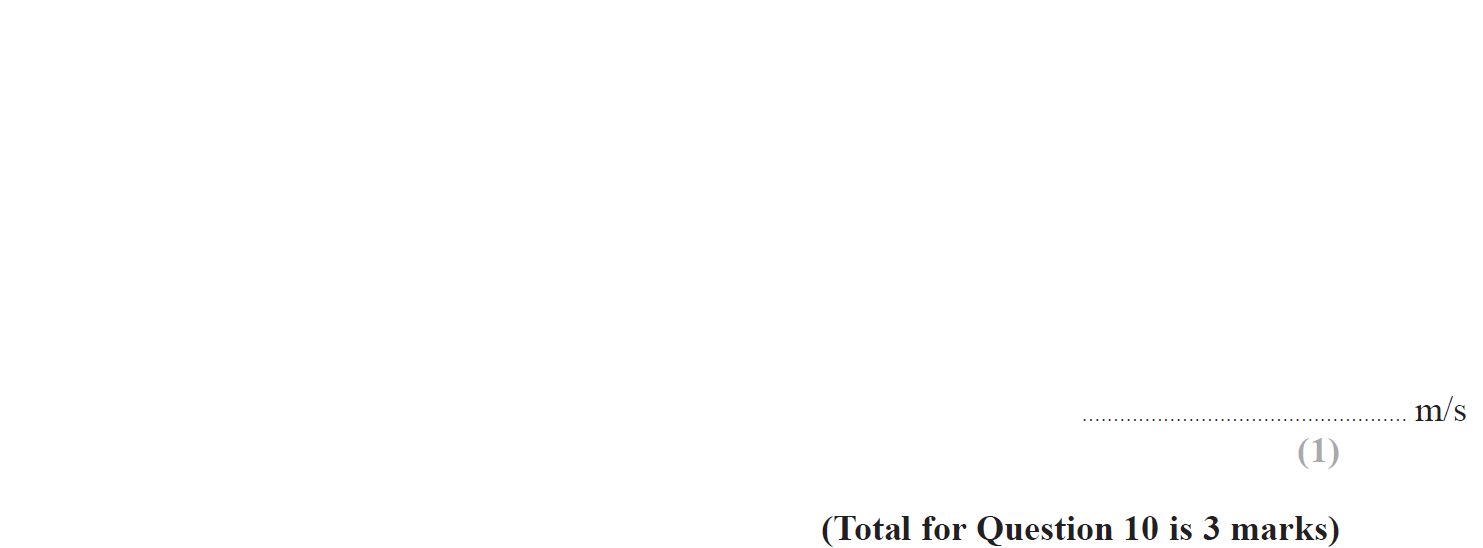 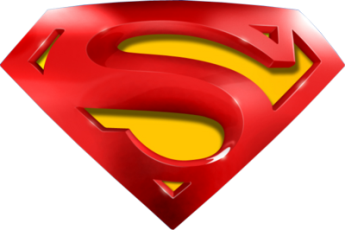 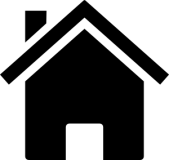 Nov 2017 2H Q10
Probability, Sets & Statistics
Time-Series
A
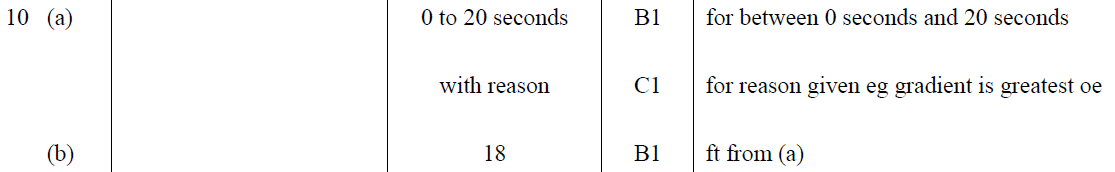 B
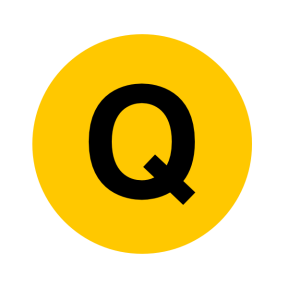 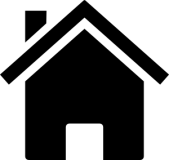 Nov 2017 3H Q18
Probability, Sets & Statistics
Time-Series
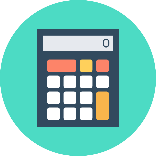 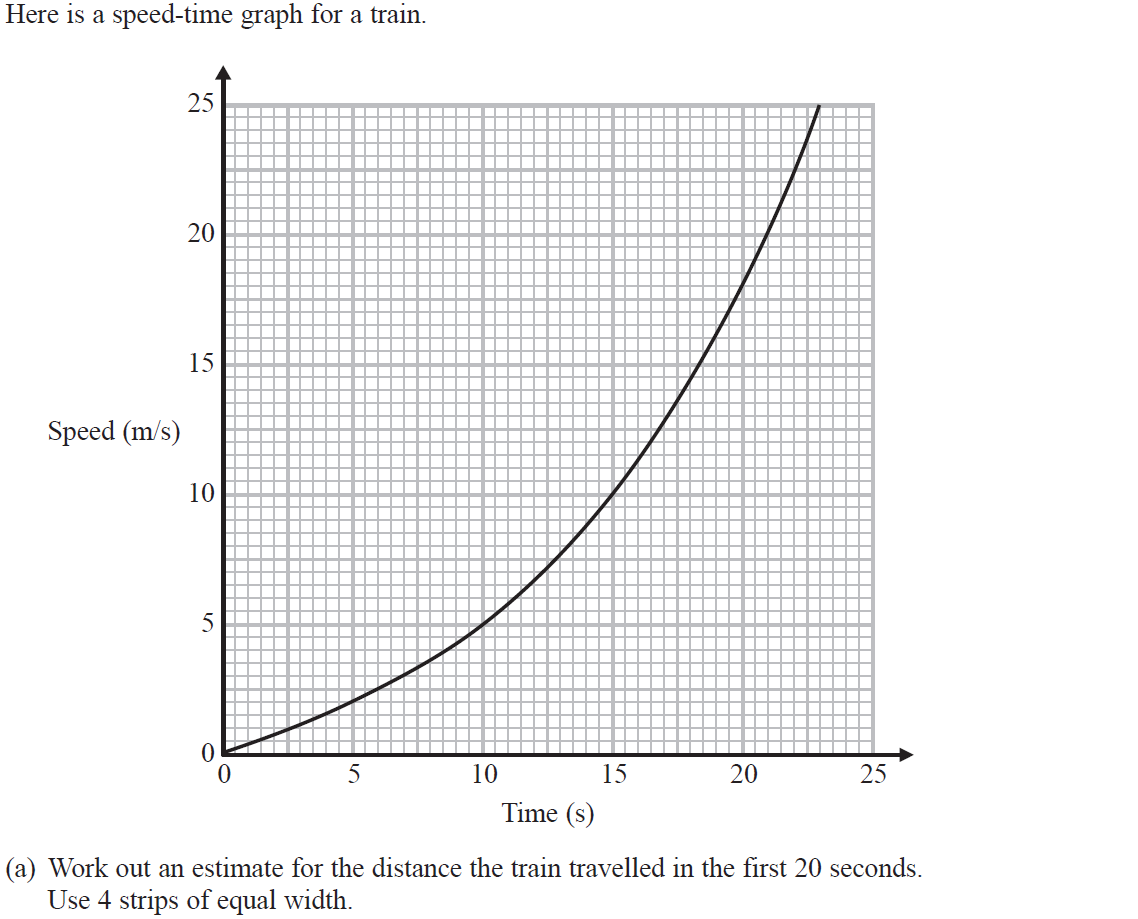 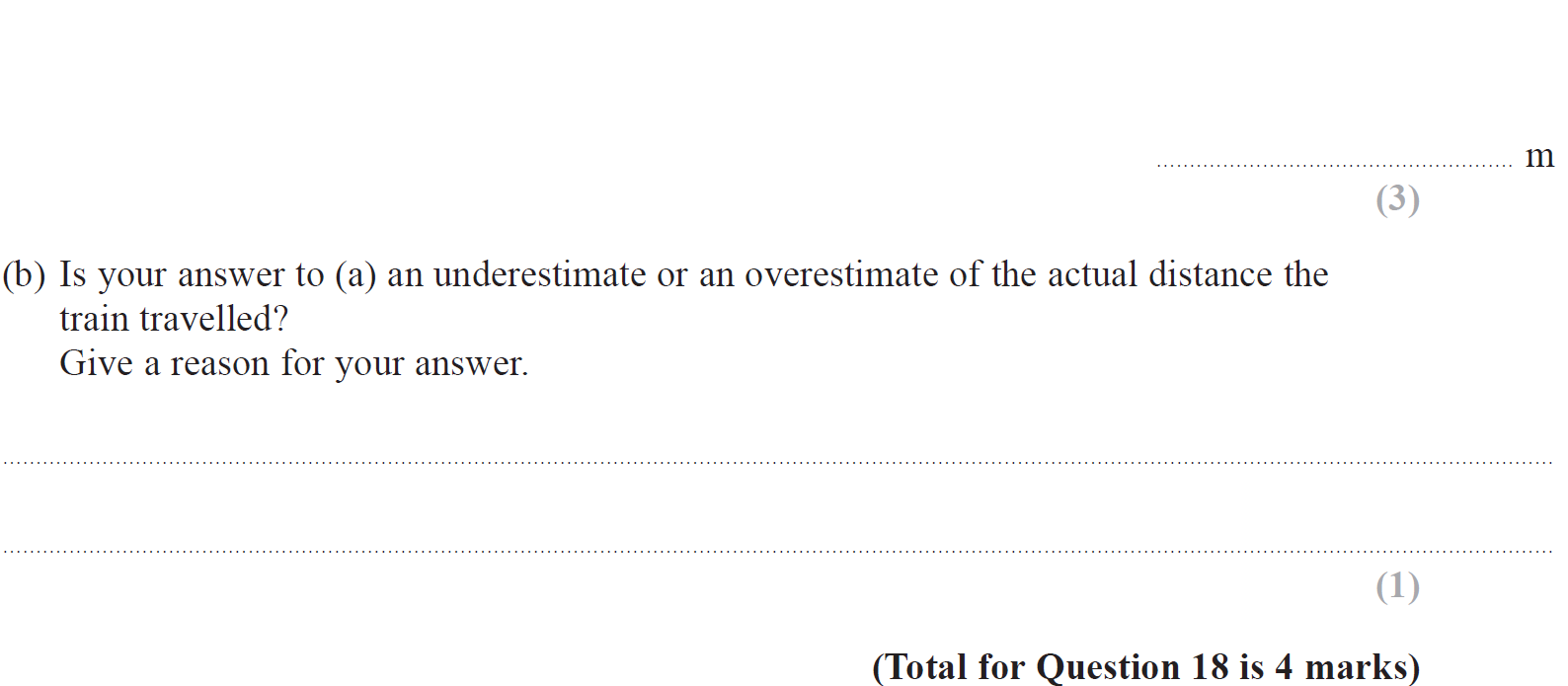 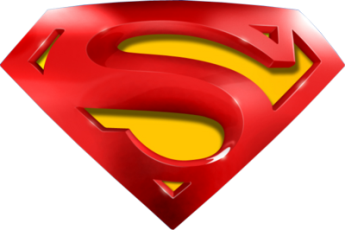 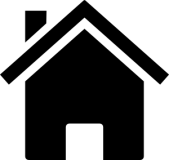 Nov 2017 3H Q18
Probability, Sets & Statistics
Time-Series
A
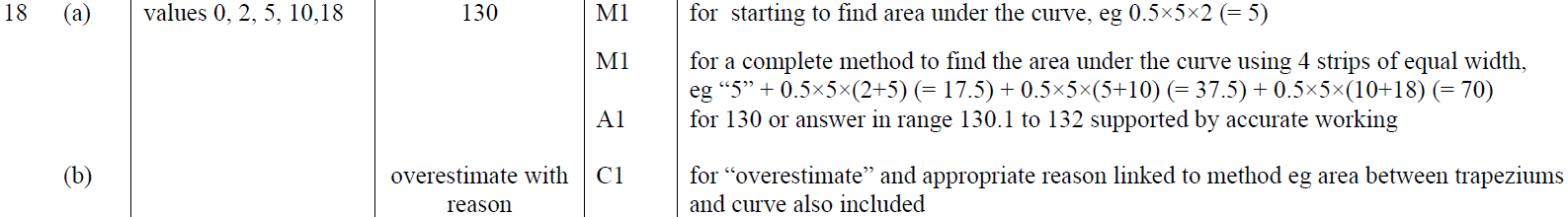 B
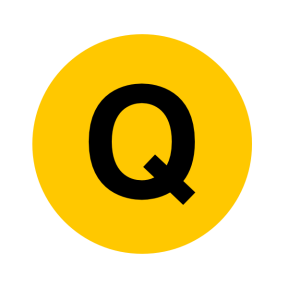 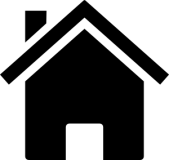 June 2018 2H Q14
Probability, Sets & Statistics
Time-Series
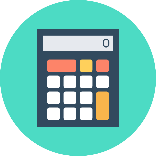 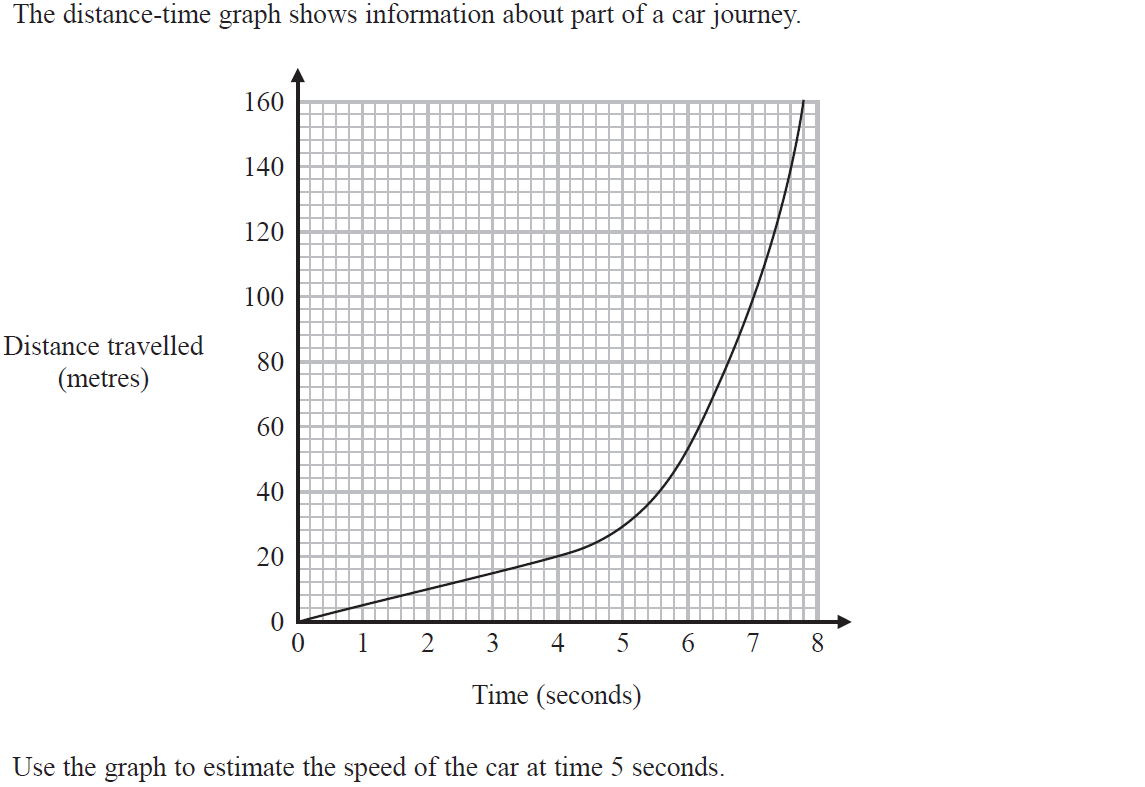 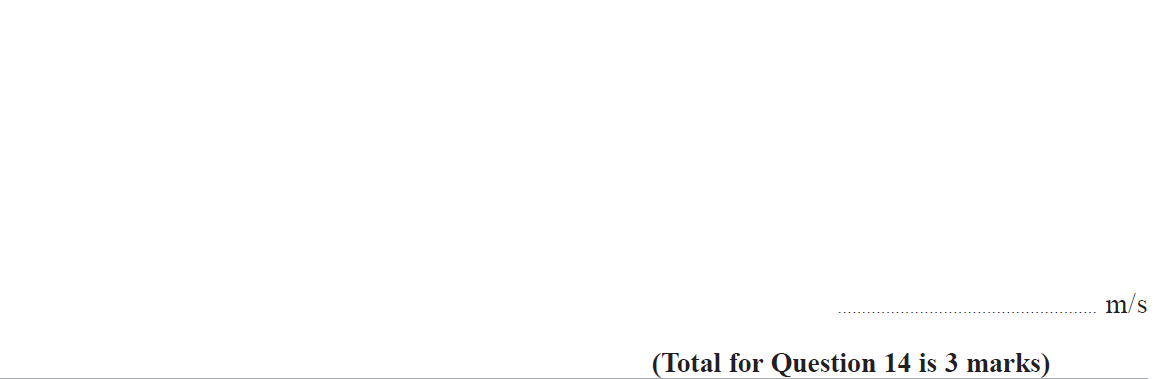 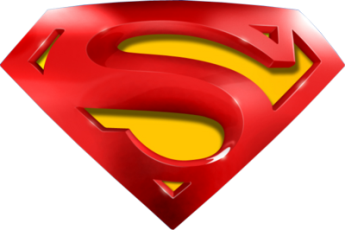 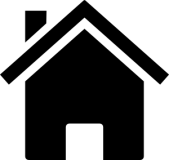 June 2018 2H Q14
Probability, Sets & Statistics
Time-Series
A
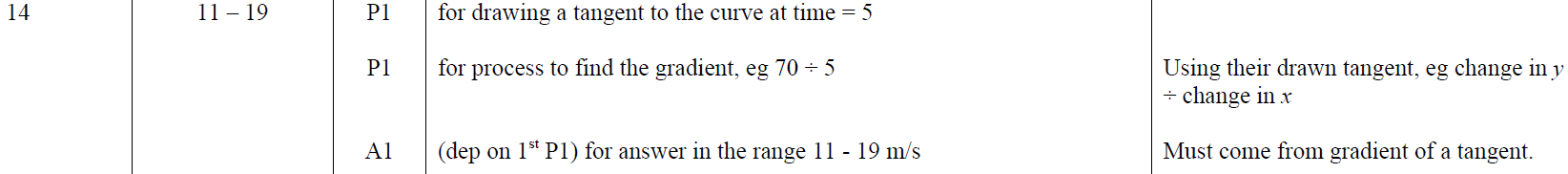 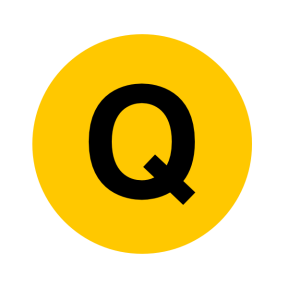 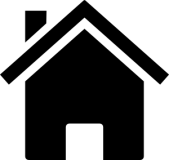 June 2018 3H Q12
Probability, Sets & Statistics
Time-Series
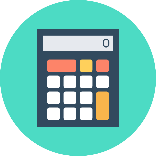 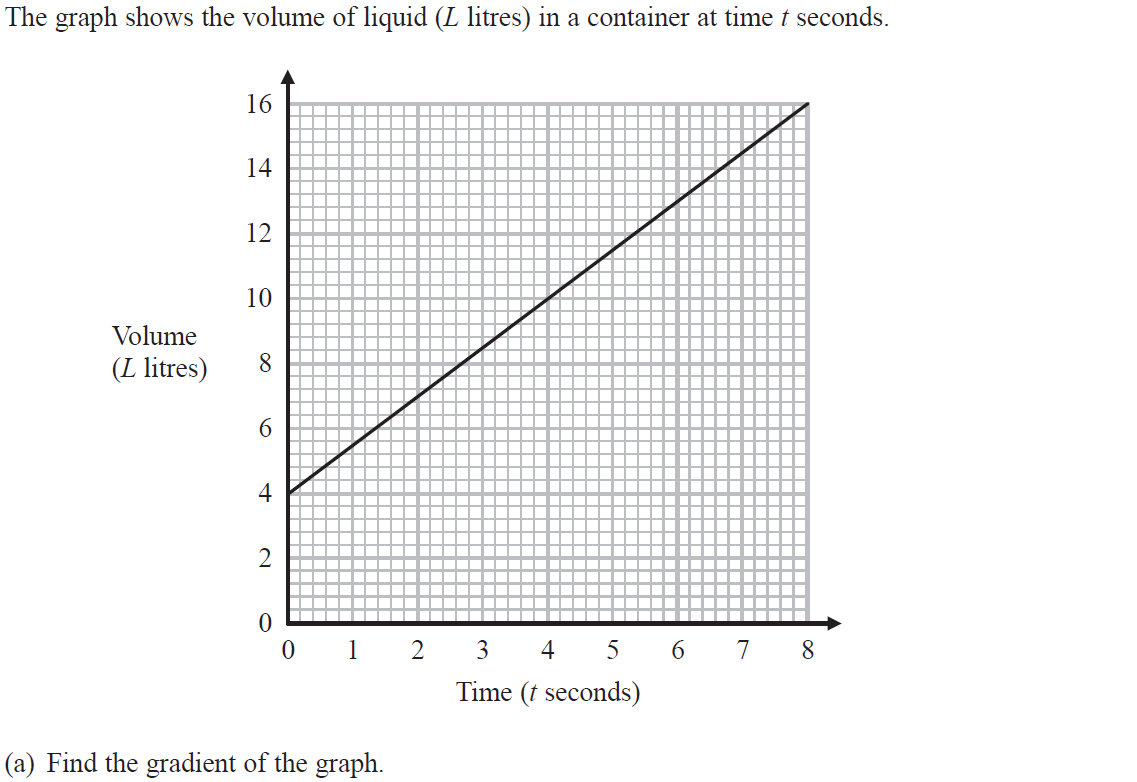 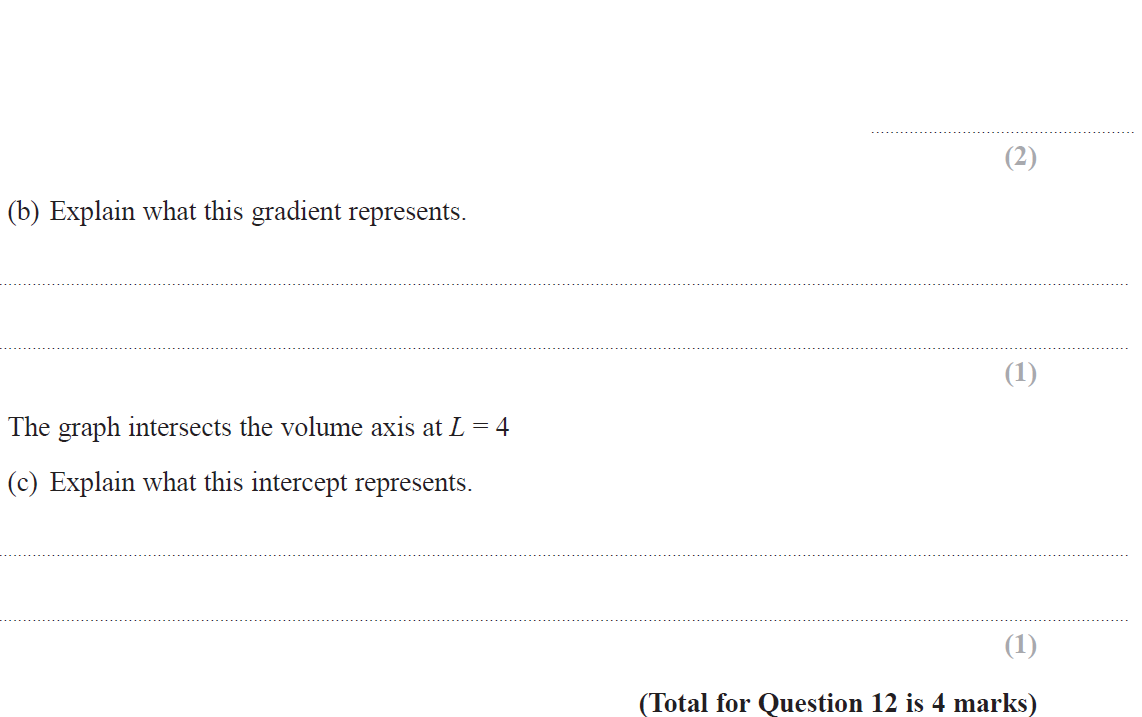 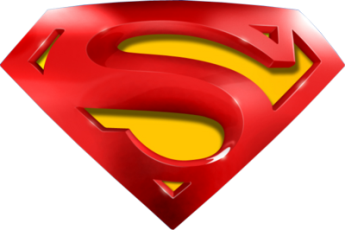 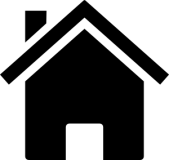 June 2018 3H Q12
Probability, Sets & Statistics
Time-Series
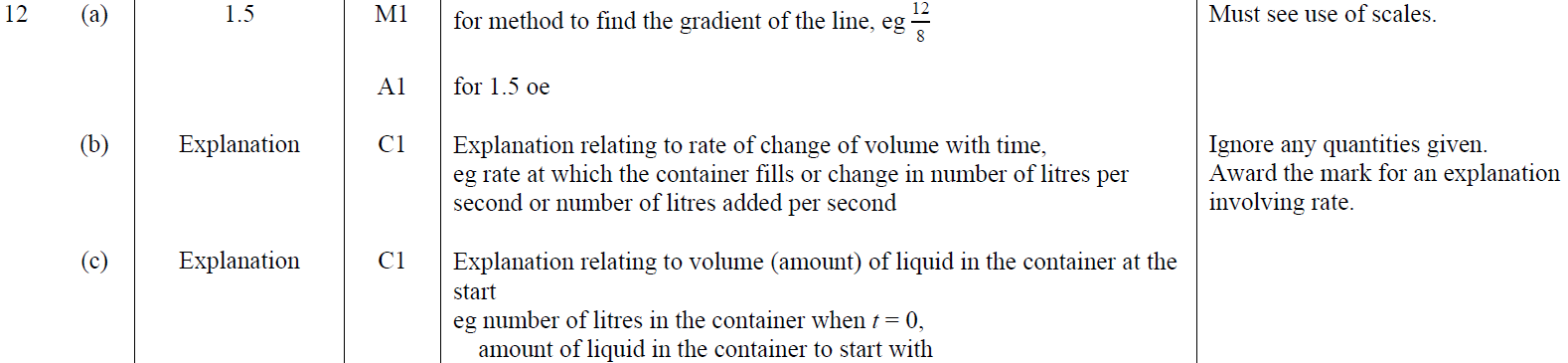 A
B
C
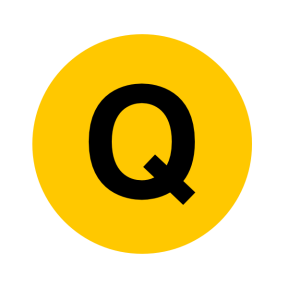 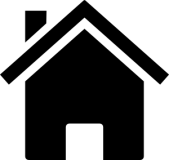 June 2018 3H Q15
Probability, Sets & Statistics
Time-Series
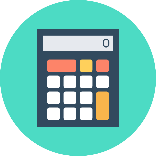 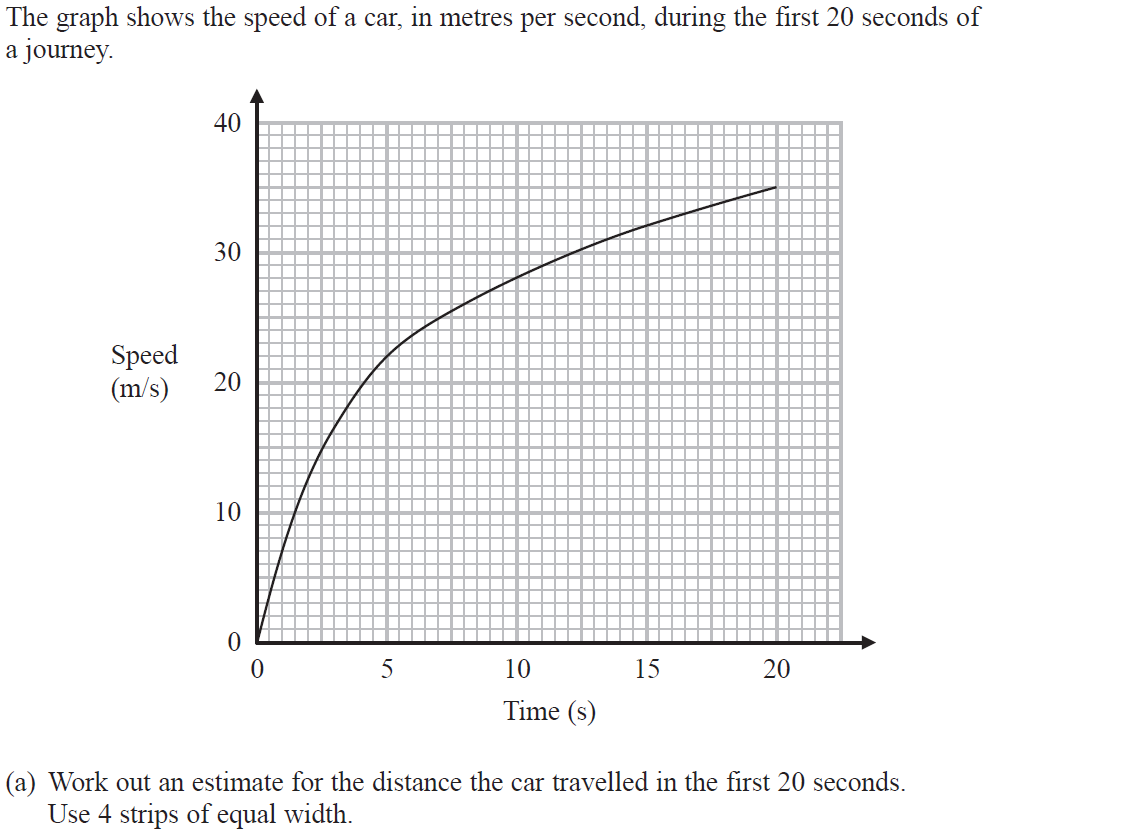 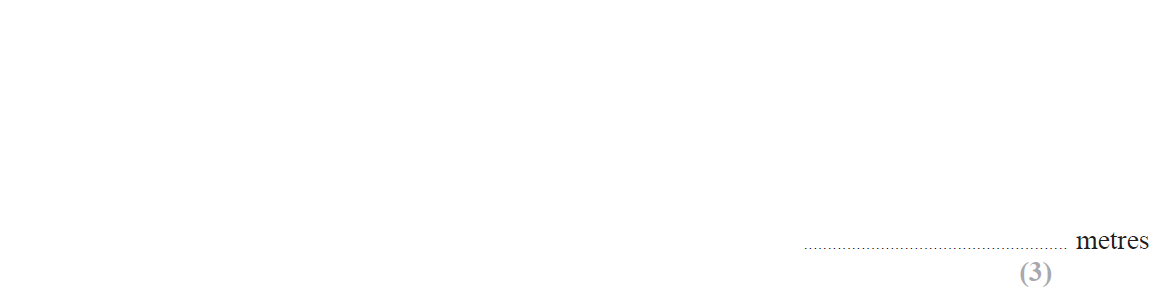 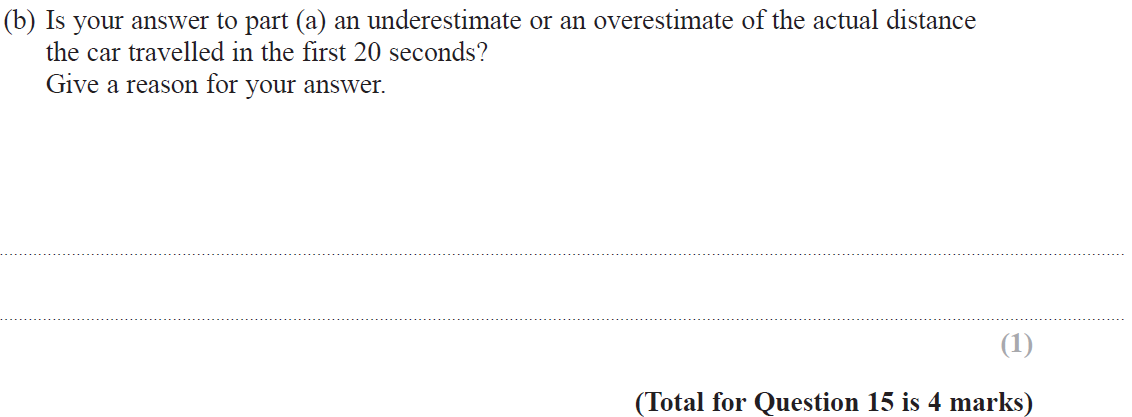 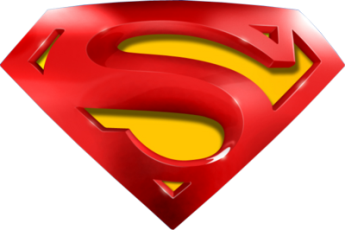 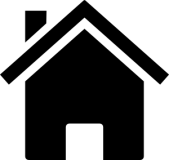 June 2018 3H Q15
Probability, Sets & Statistics
Time-Series
A
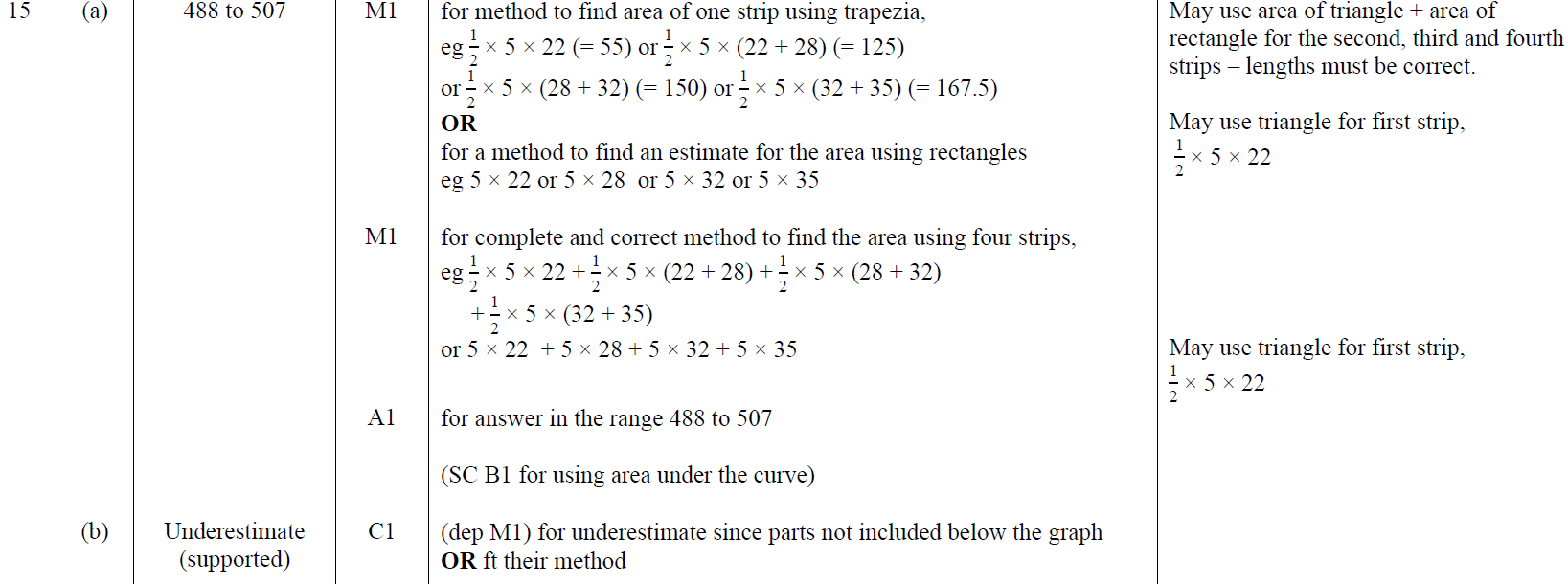 B
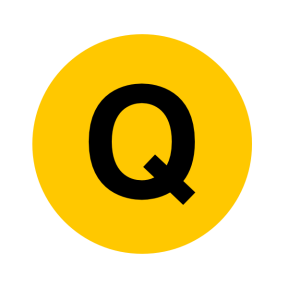 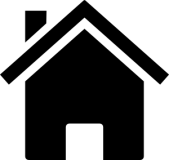 June 2019 2H Q14
Probability, Sets & Statistics
Time-Series
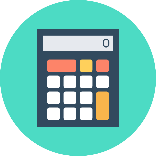 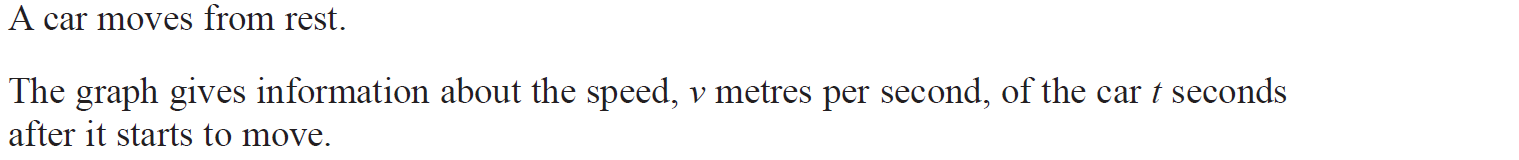 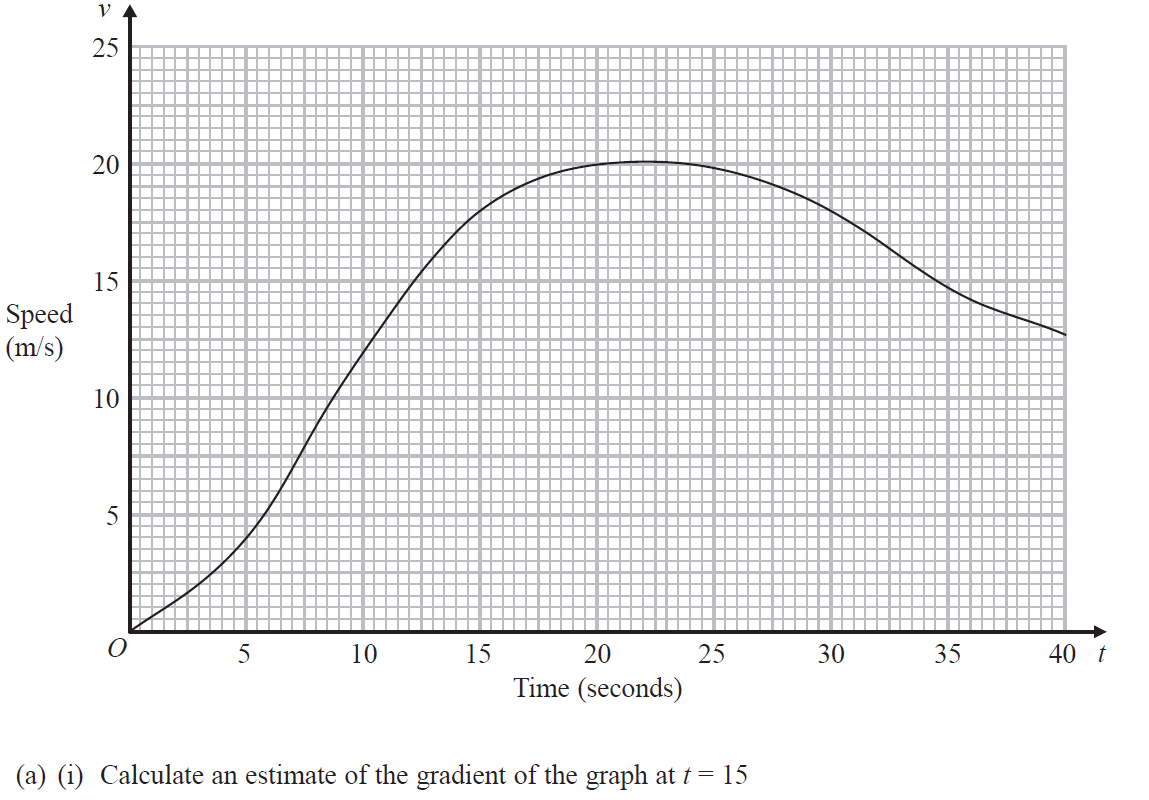 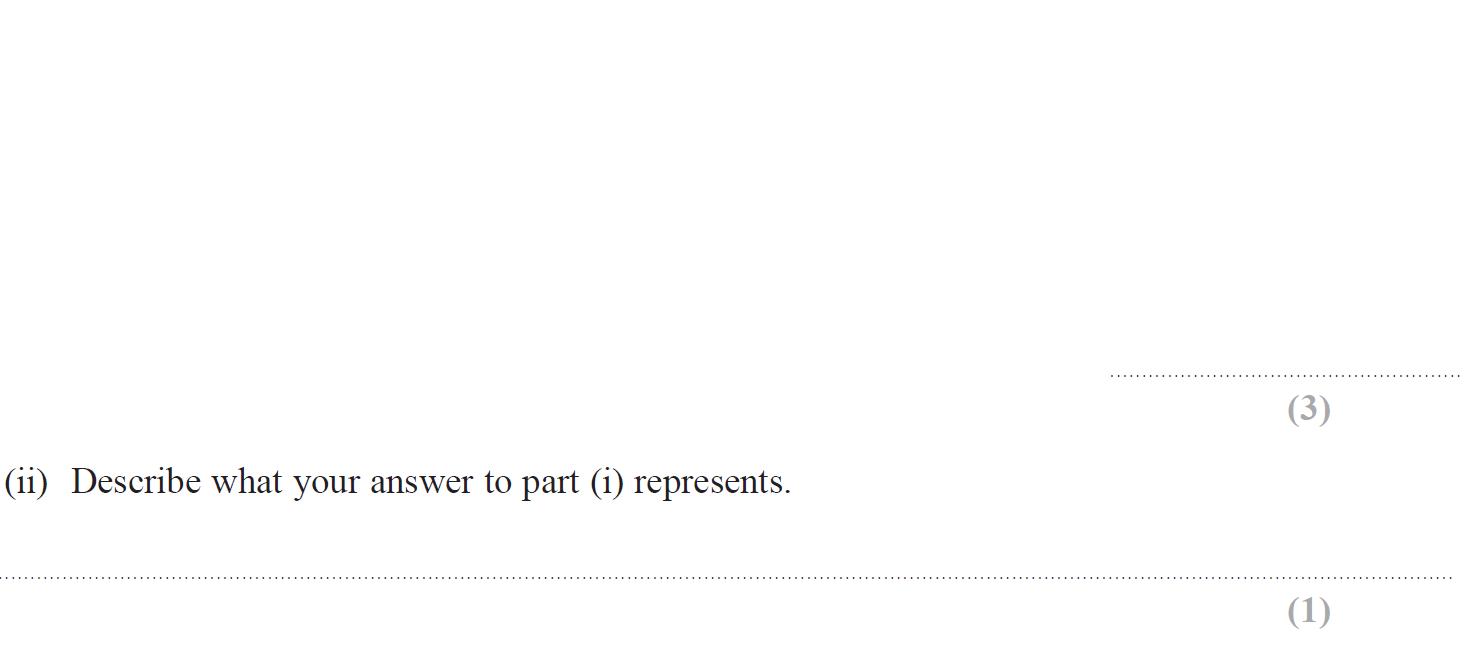 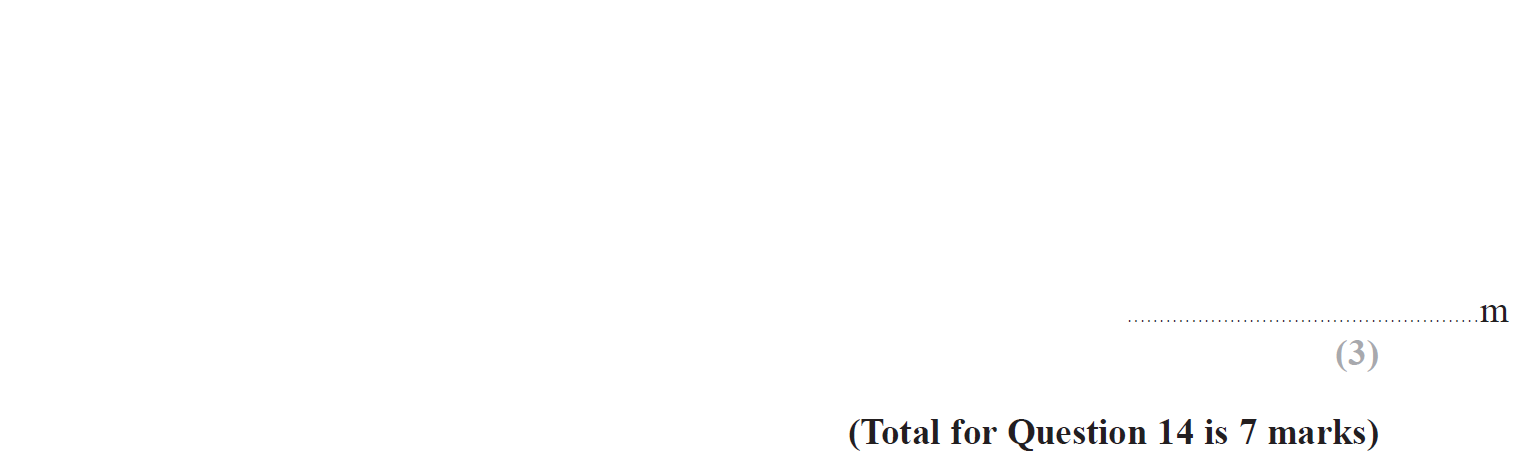 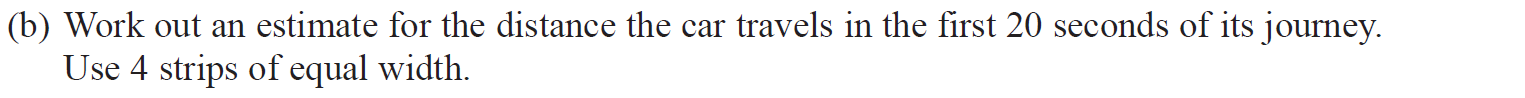 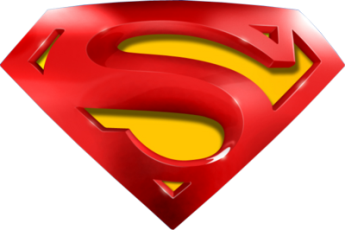 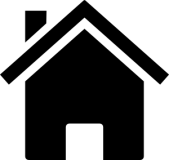 June 2019 2H Q14
Probability, Sets & Statistics
Time-Series
A (i)
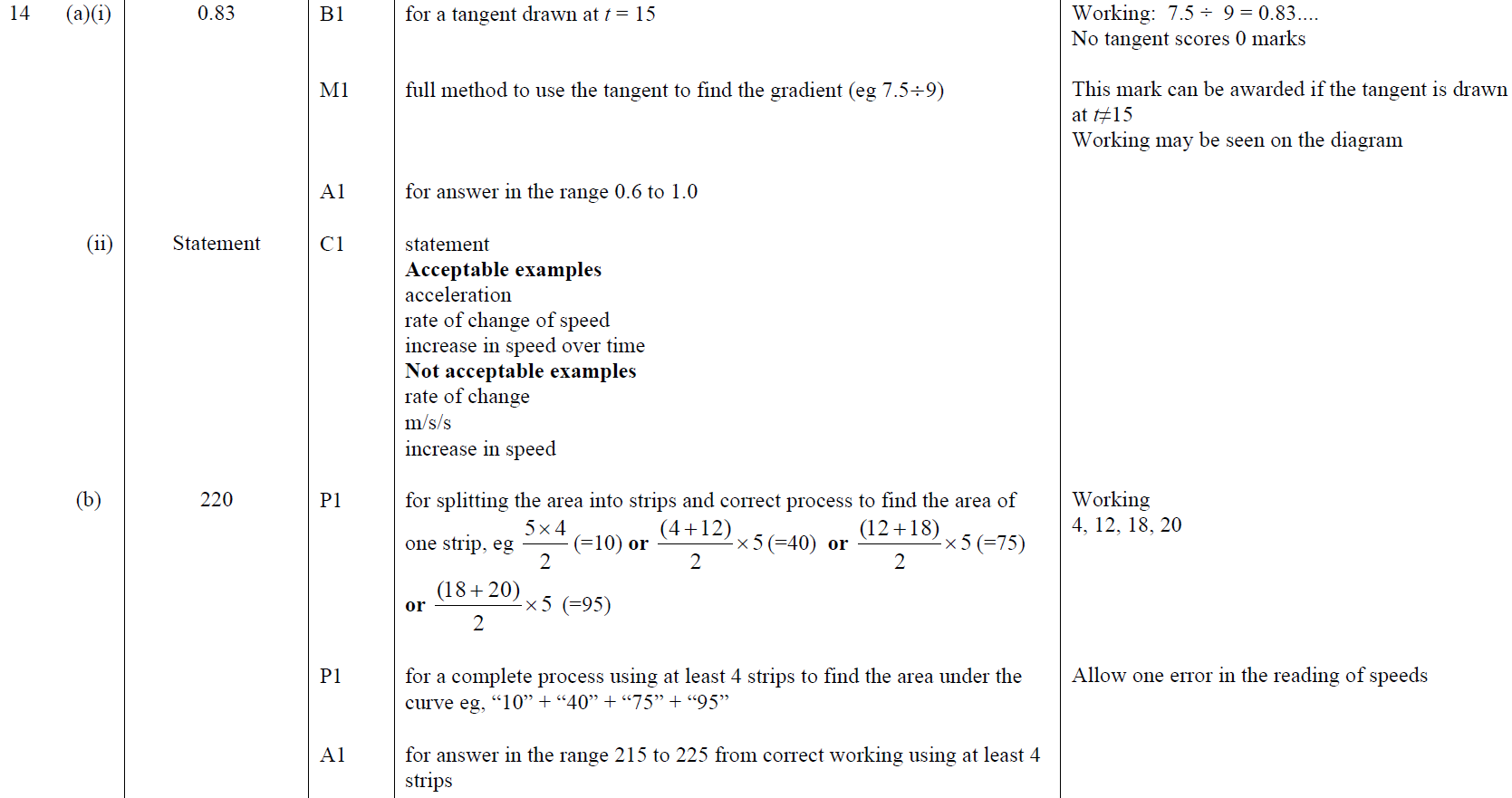 A (ii)
B
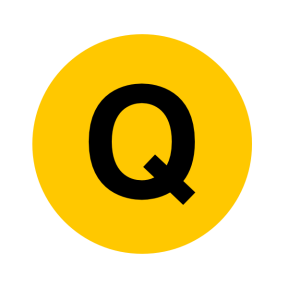 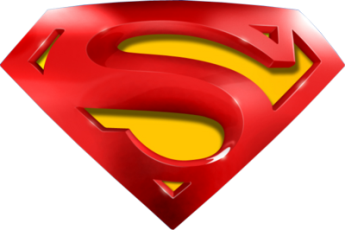 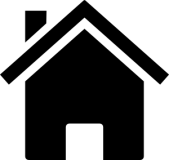 June 2019 2H Q14
Probability, Sets & Statistics
Time-Series
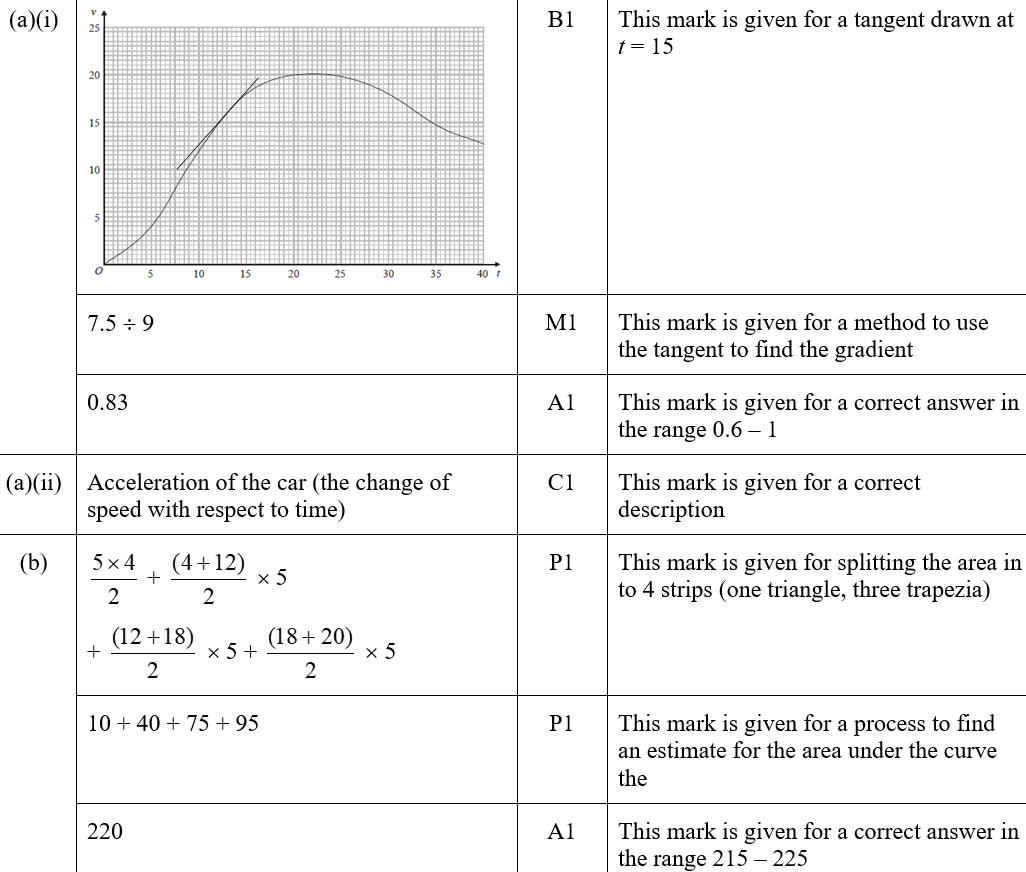 A (i)
A (ii)
B
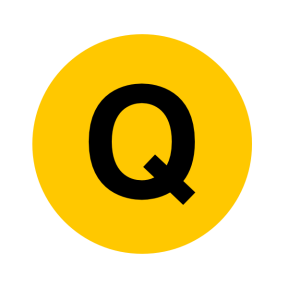 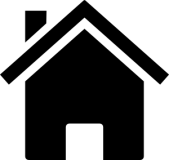 June 2019 3H Q4
Probability, Sets & Statistics
Time-Series
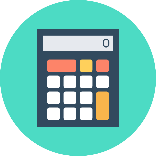 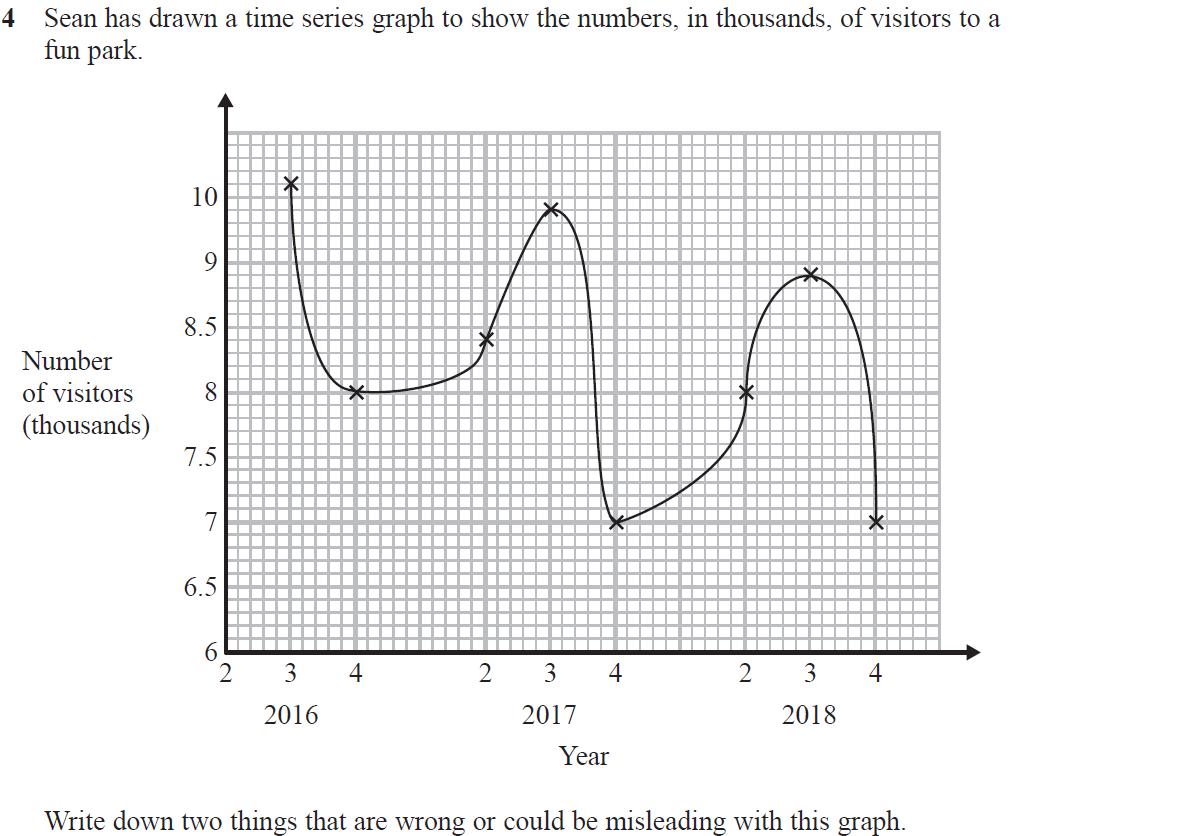 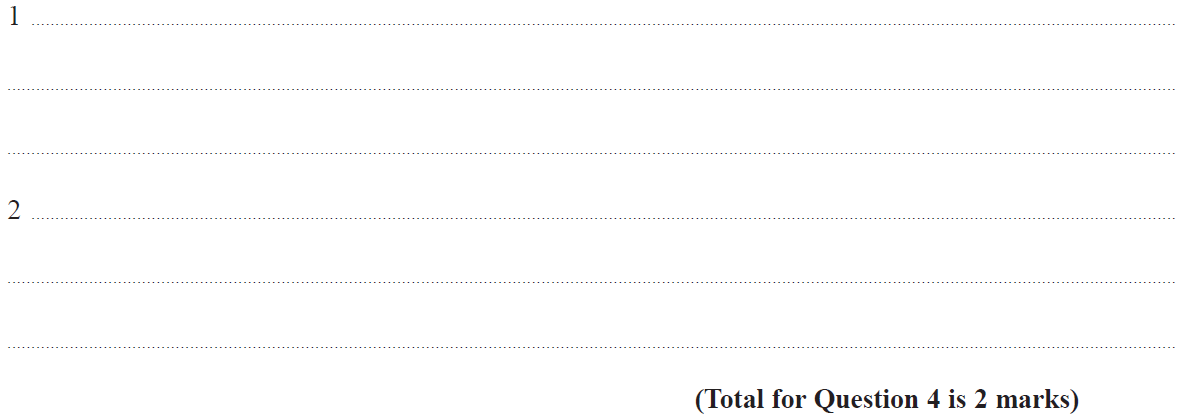 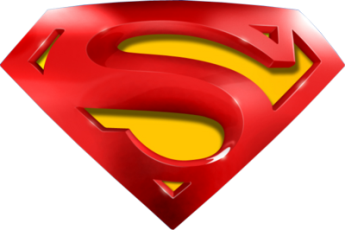 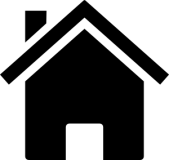 June 2019 3H Q4
Probability, Sets & Statistics
Time-Series
A
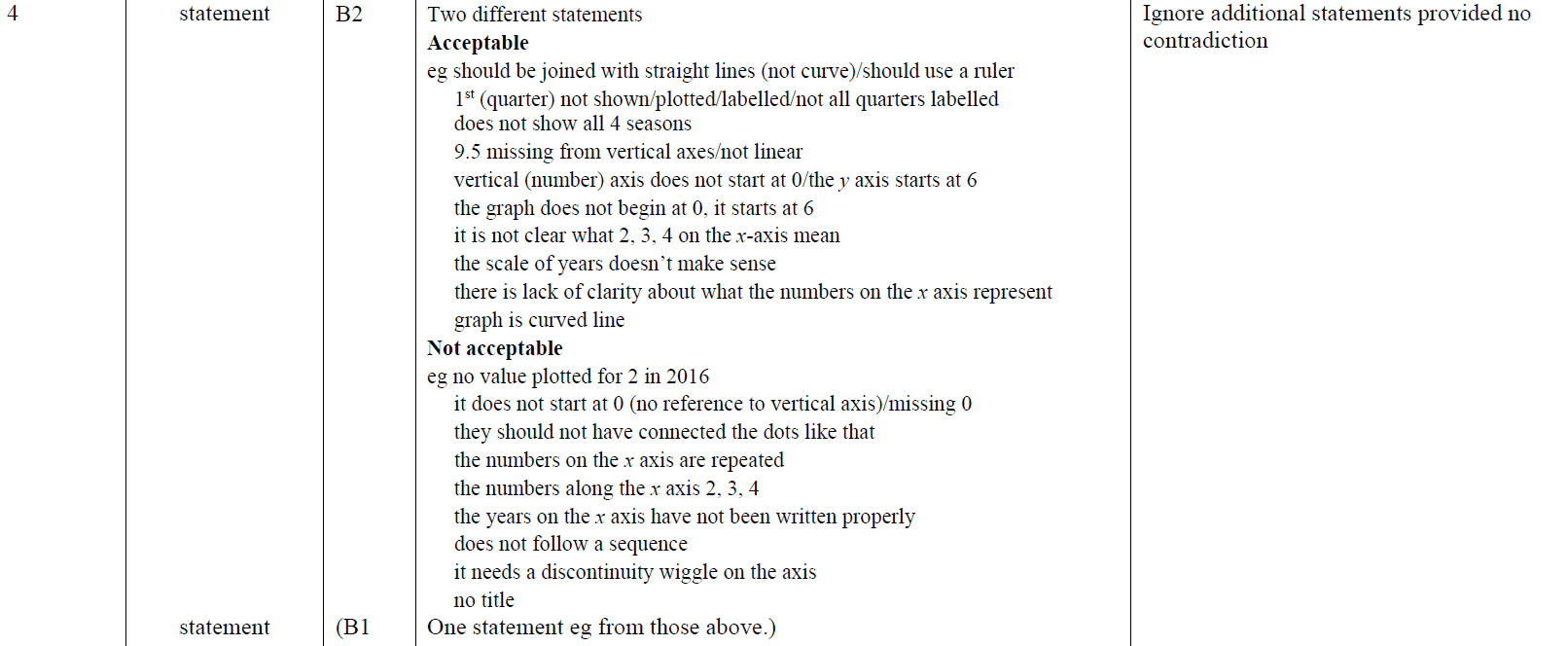 A SF
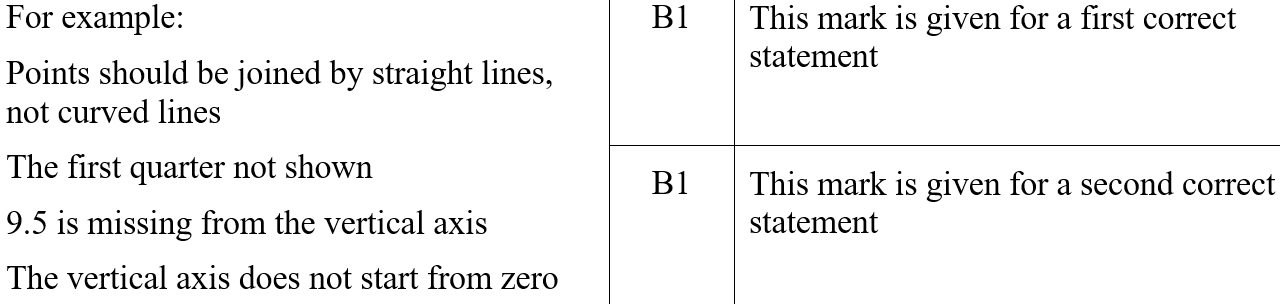 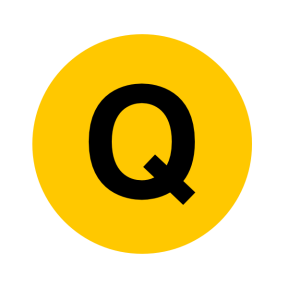 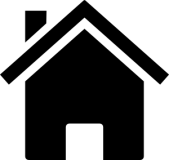 Probability, Sets & Statistics
Pie Charts
Pie Charts
Nov 2017 2H Q11
June 2019 3H Q21
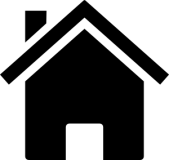 Nov 2017 2H Q11
Probability, Sets & Statistics
Pie Charts
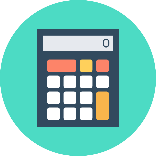 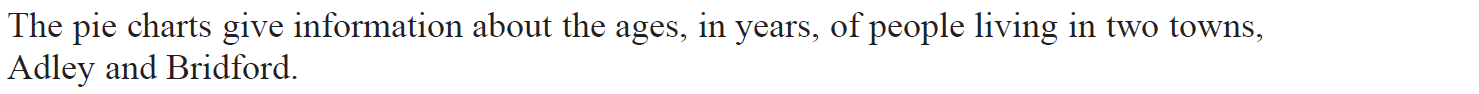 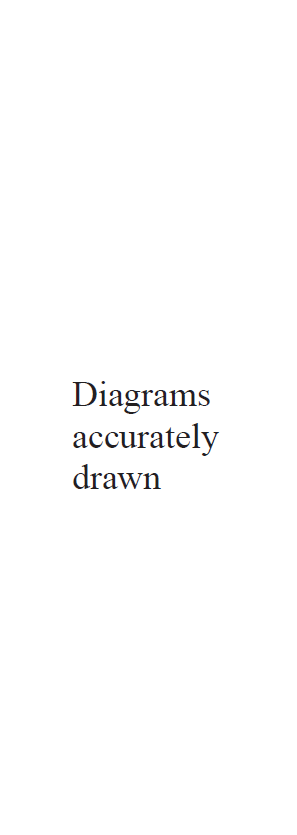 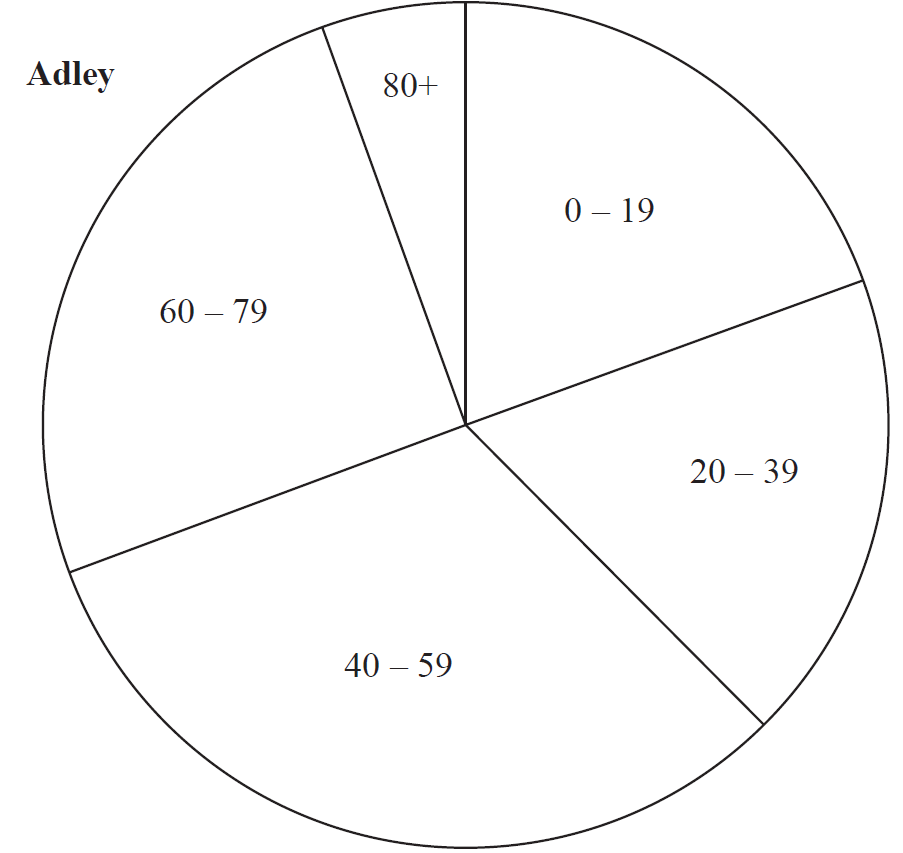 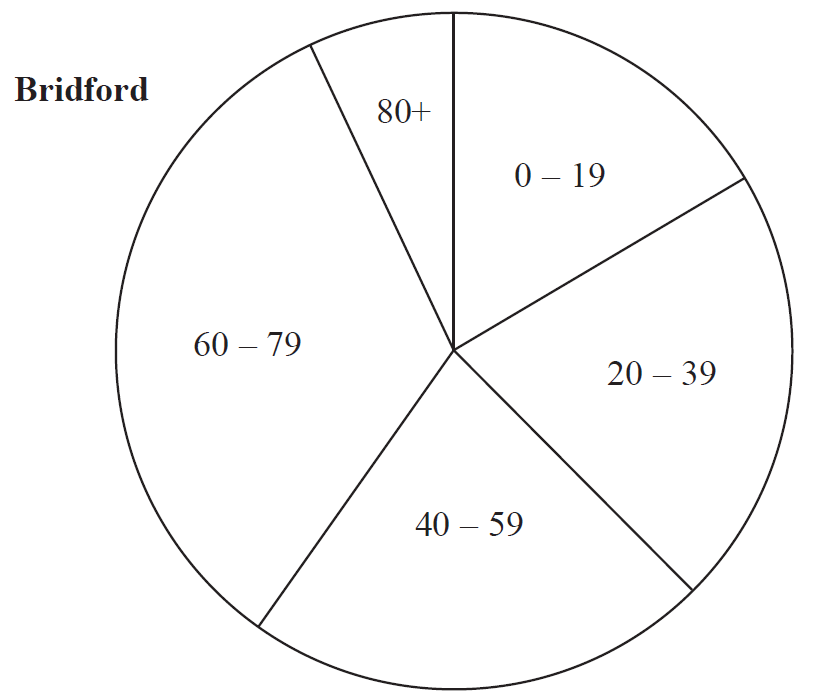 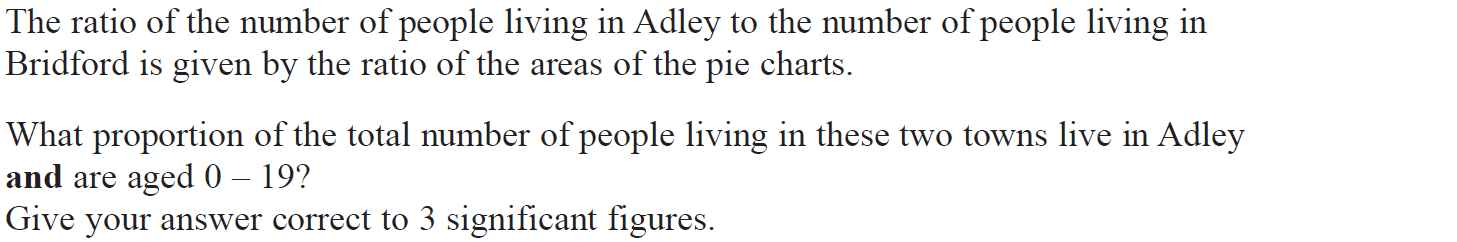 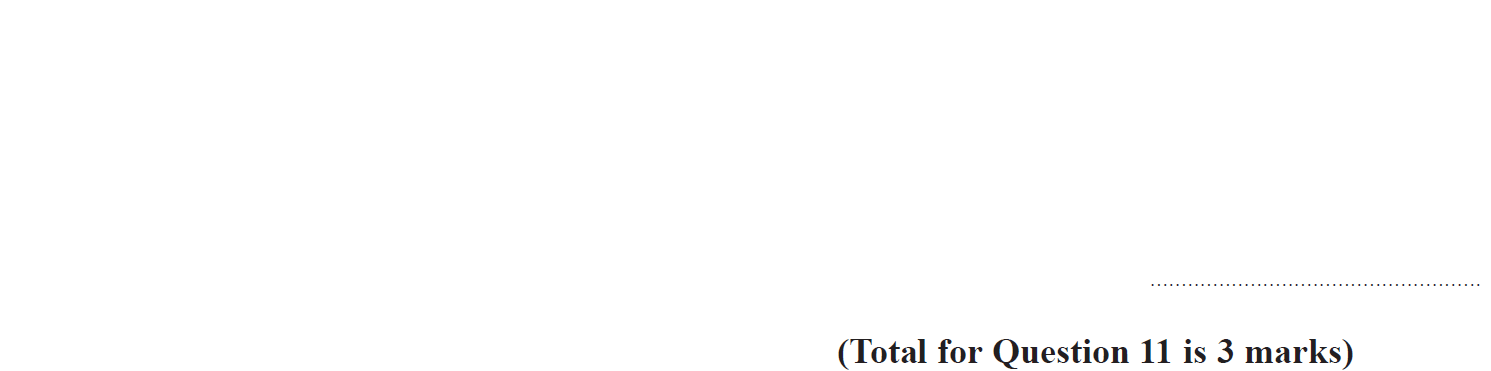 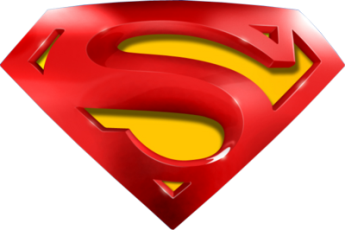 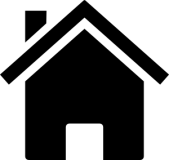 Nov 2017 2H Q11
Probability, Sets & Statistics
Pie Charts
A
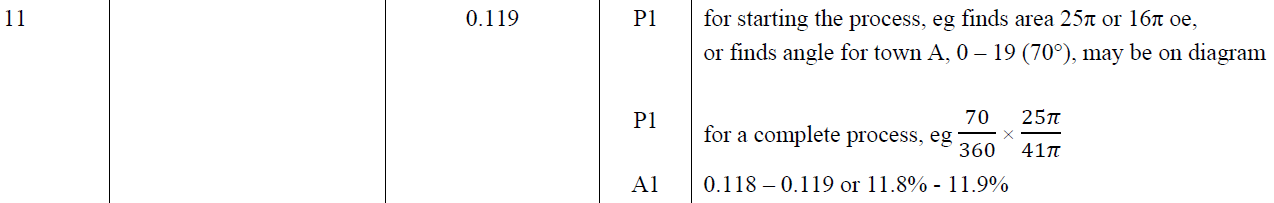 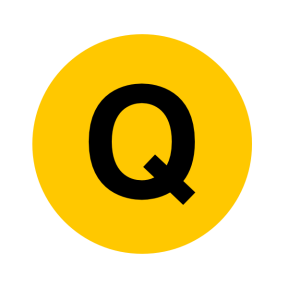 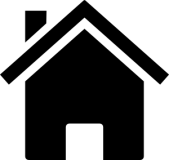 June 2019 3H Q21
Probability, Sets & Statistics
Pie Charts
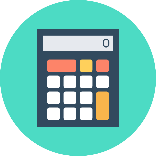 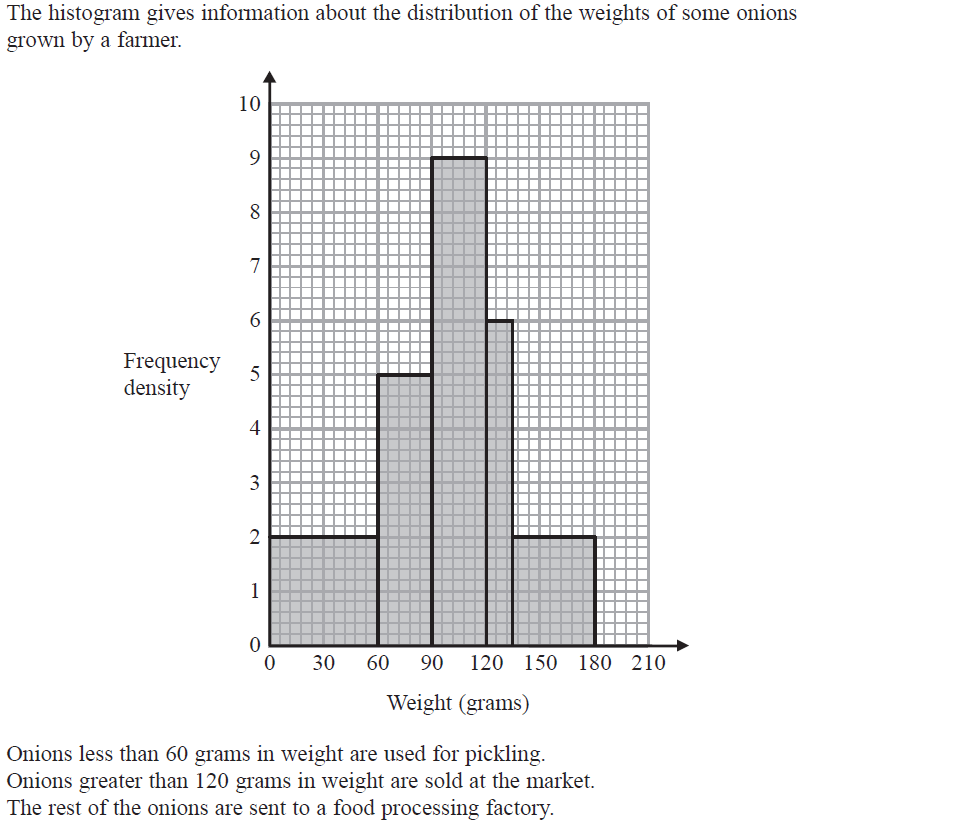 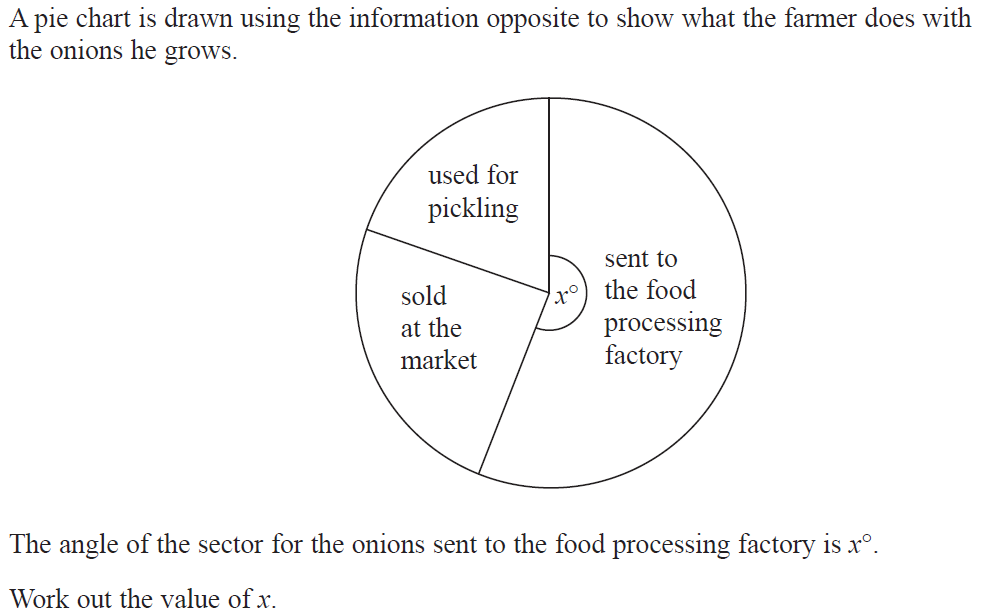 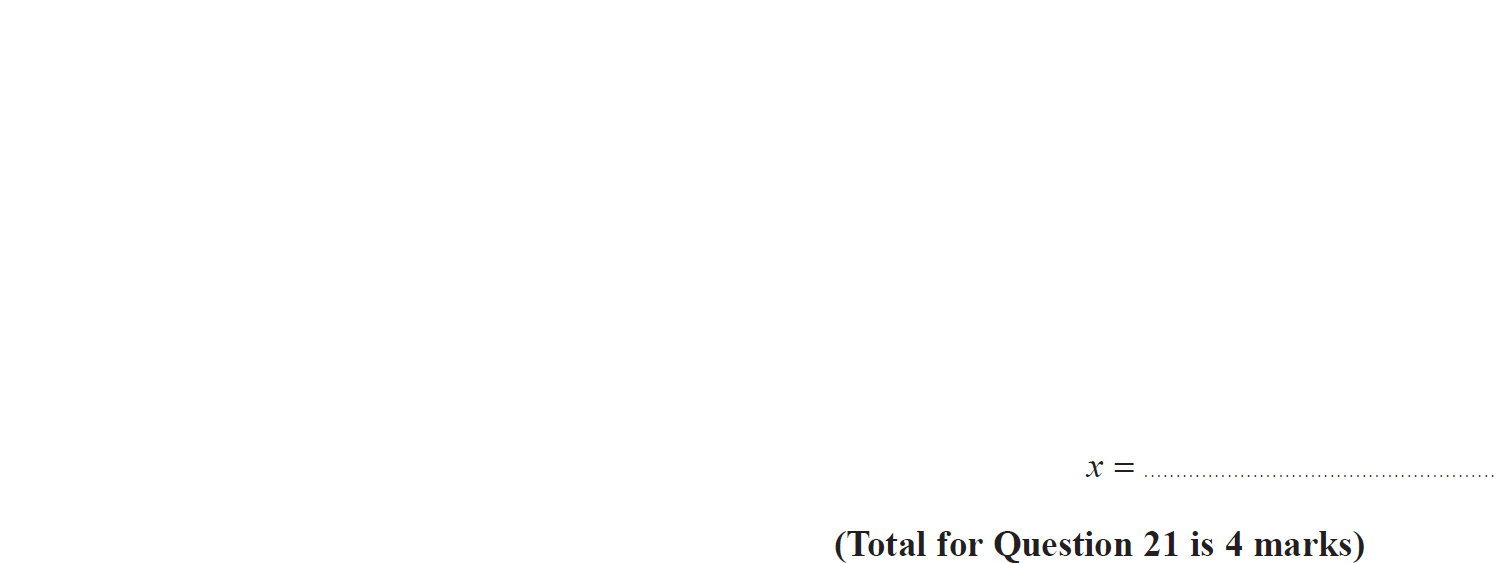 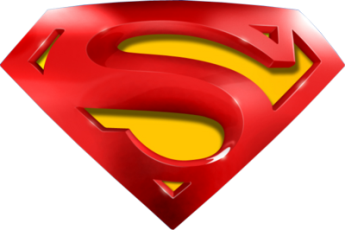 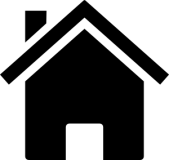 June 2019 3H Q21
Probability, Sets & Statistics
Pie Charts
A
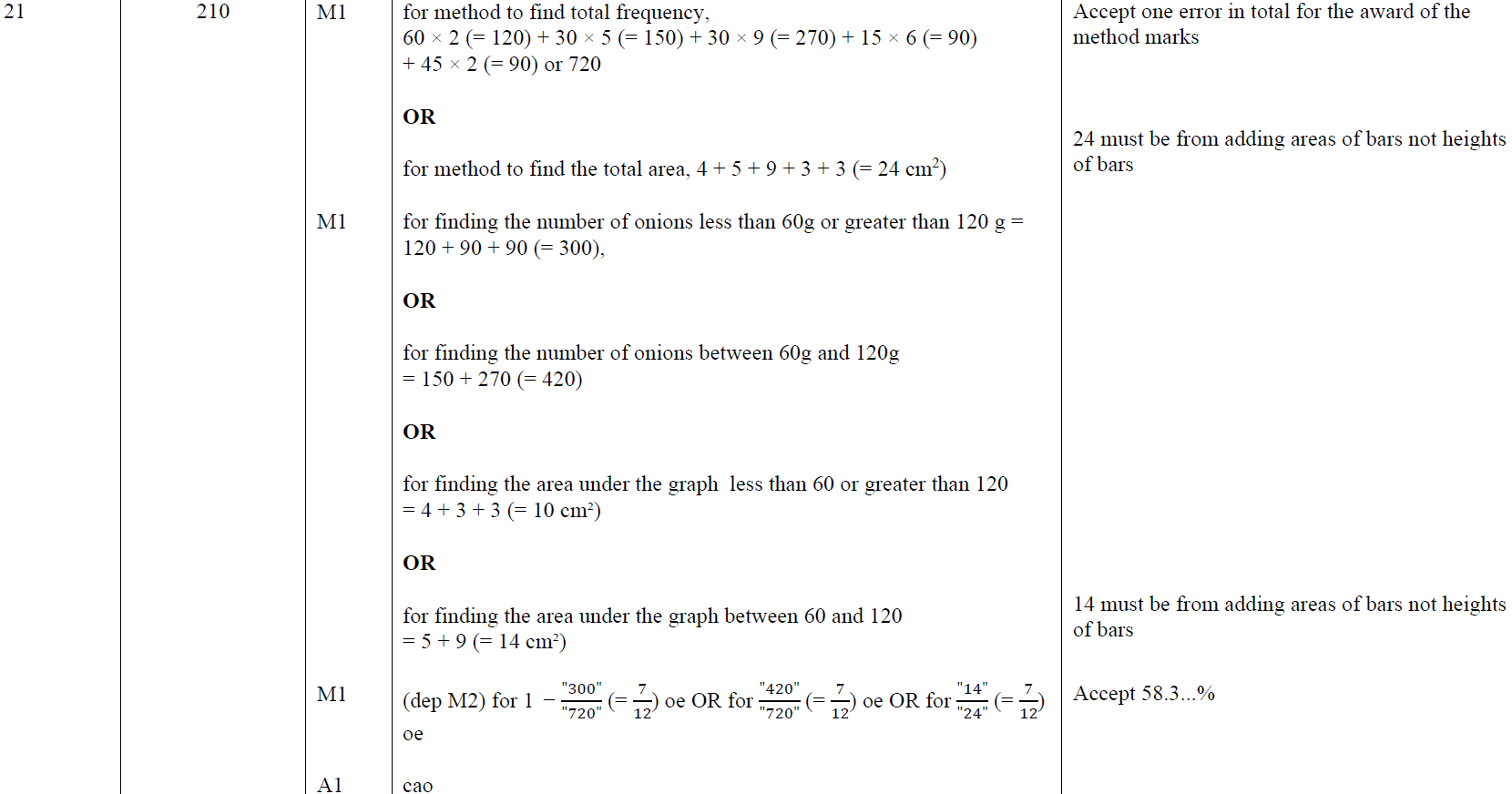 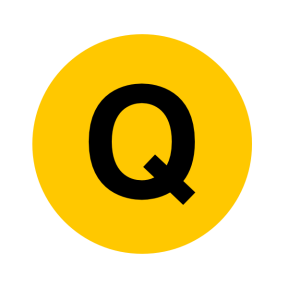 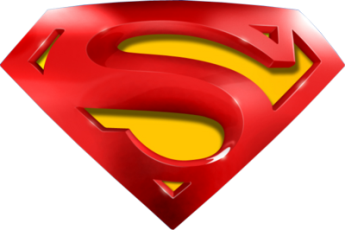 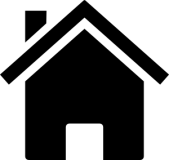 June 2019 3H Q21
Probability, Sets & Statistics
Pie Charts
A SF
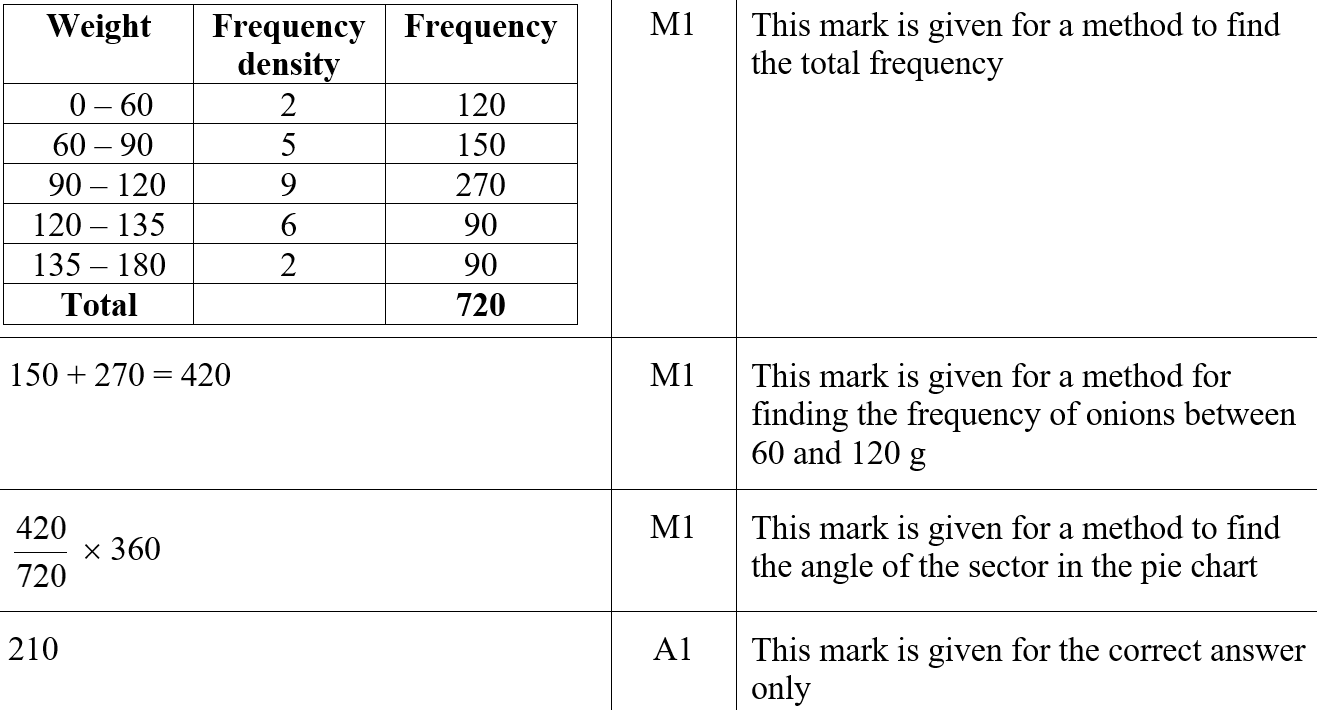 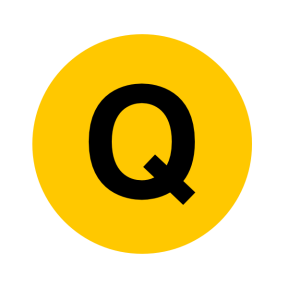 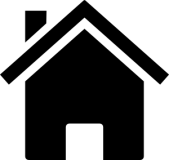 Probability, Sets & Statistics
Scatter Diagrams & Correlation
Scatter Diagrams & Correlation
SAM
3H Q4
May 2017 1H Q1
Spec 1
3H Q1
June 2018 3H Q1
Spec 2
3H Q5
Nov 2018 2H Q2
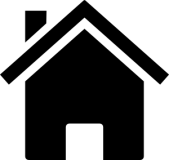 SAM 3H Q4
Probability, Sets & Statistics
Scatter Diagrams & Correlation
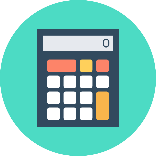 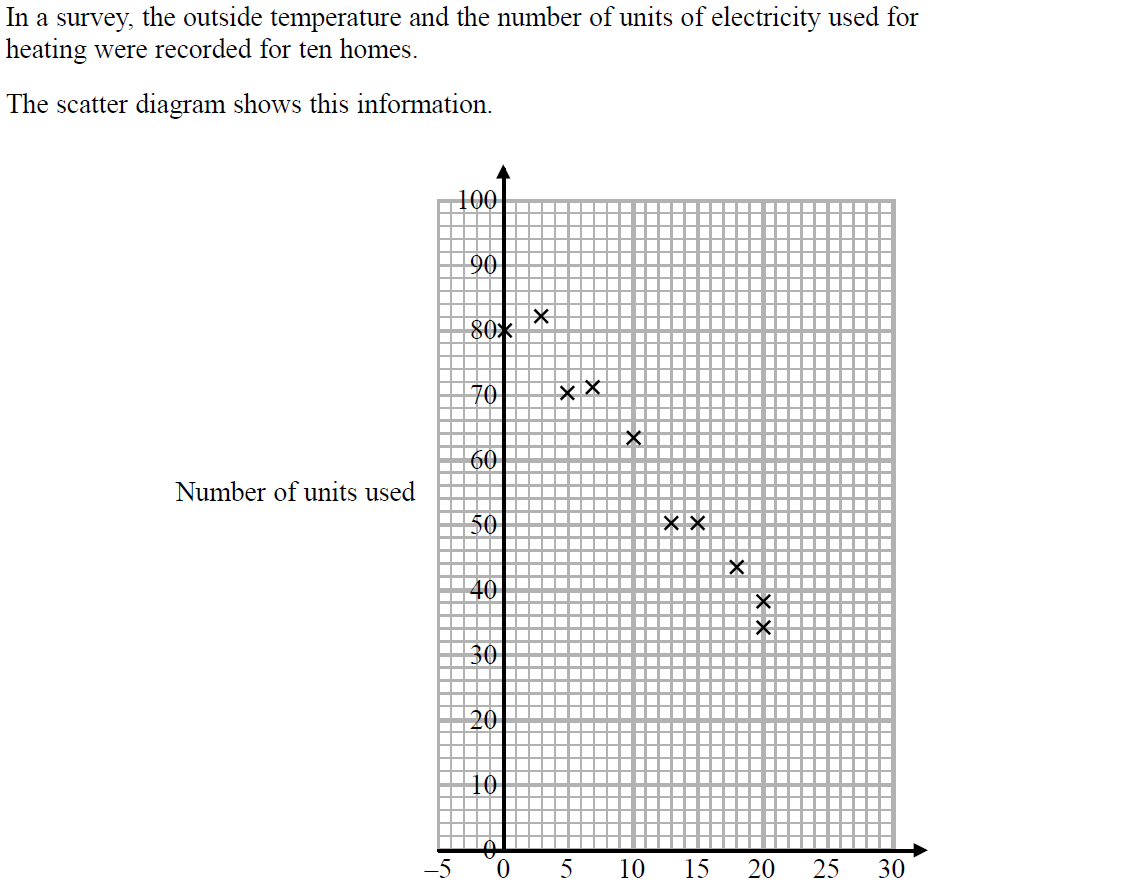 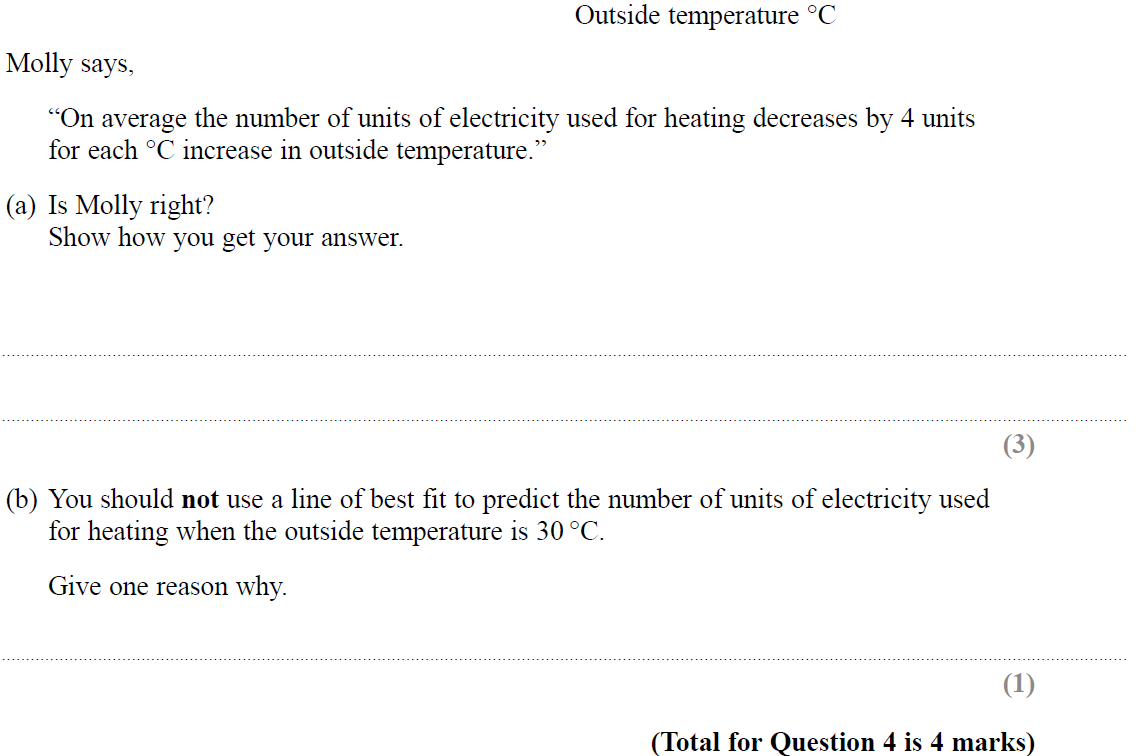 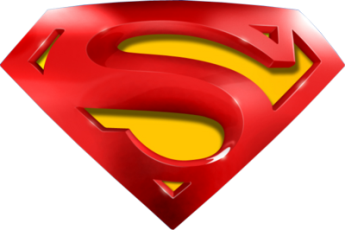 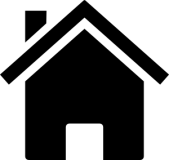 SAM 3H Q4
Probability, Sets & Statistics
Scatter Diagrams & Correlation
A
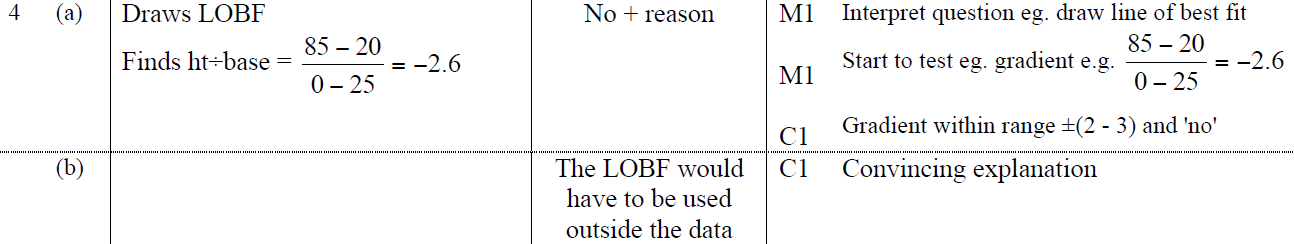 B
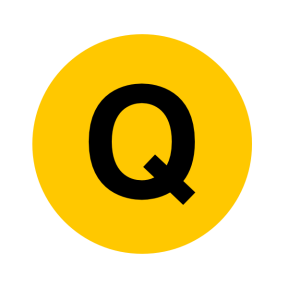 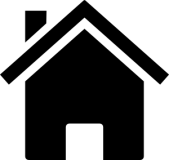 Specimen Set 1 3H Q1
Probability, Sets & Statistics
Scatter Diagrams & Correlation
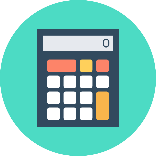 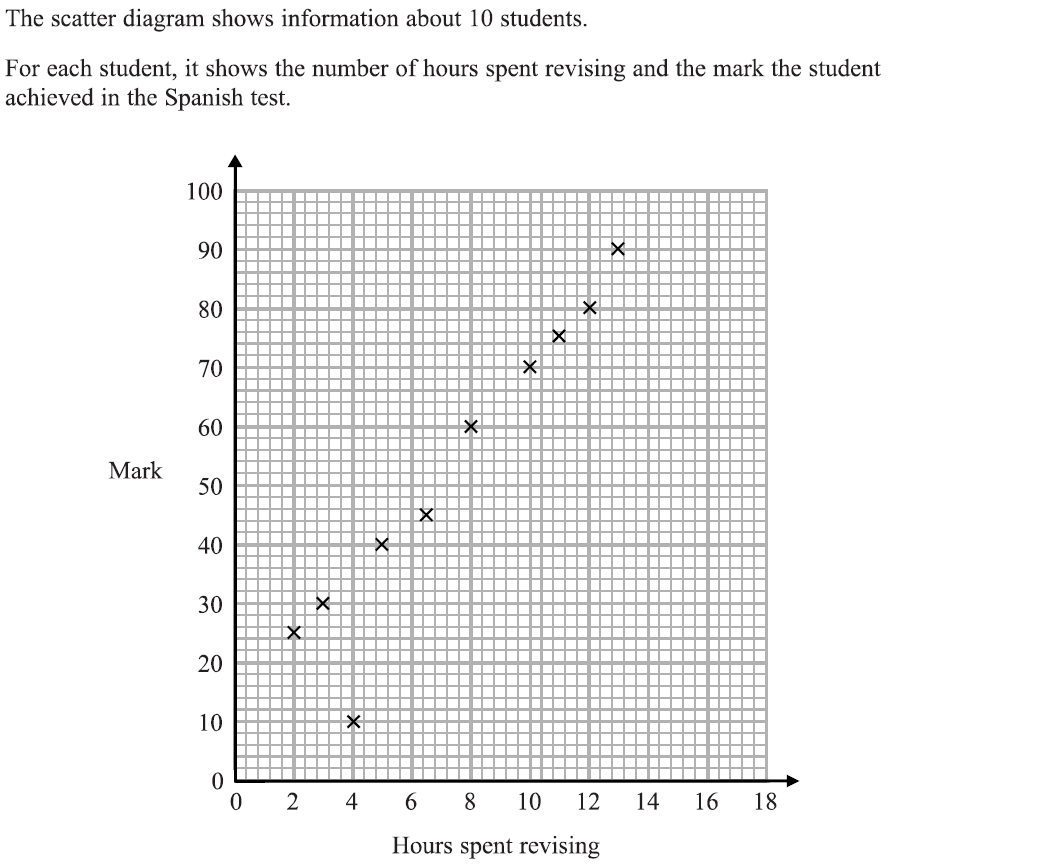 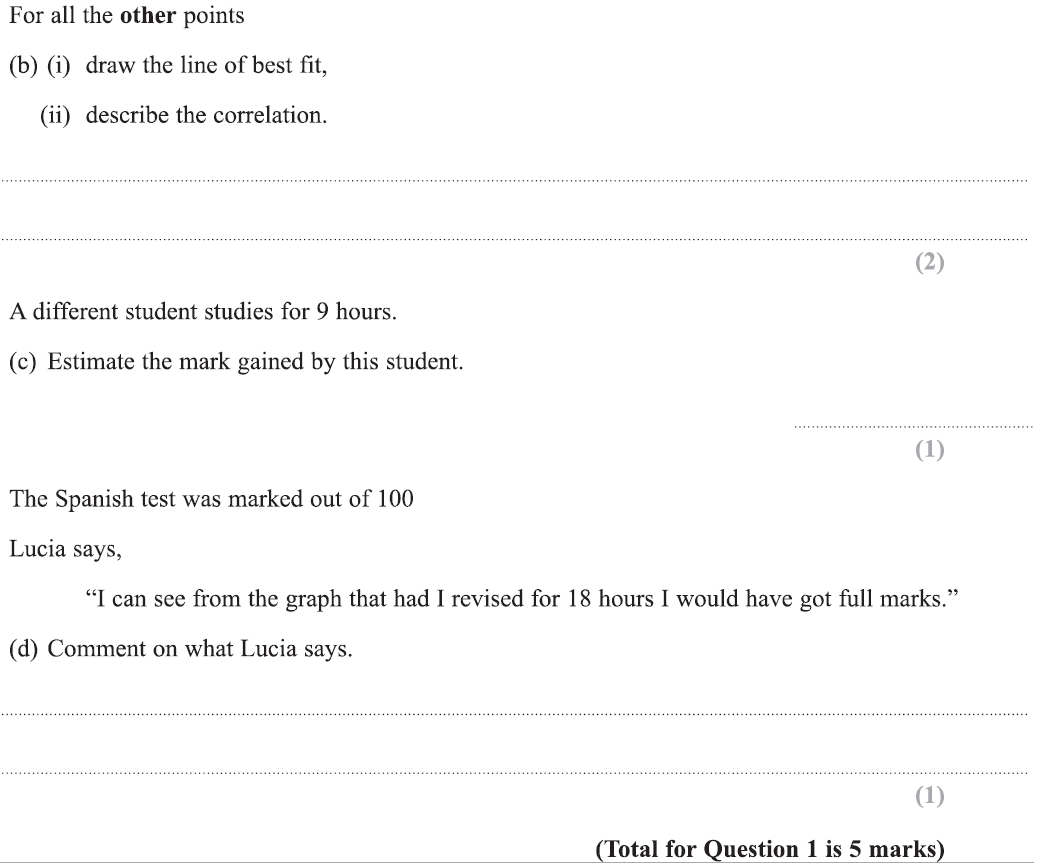 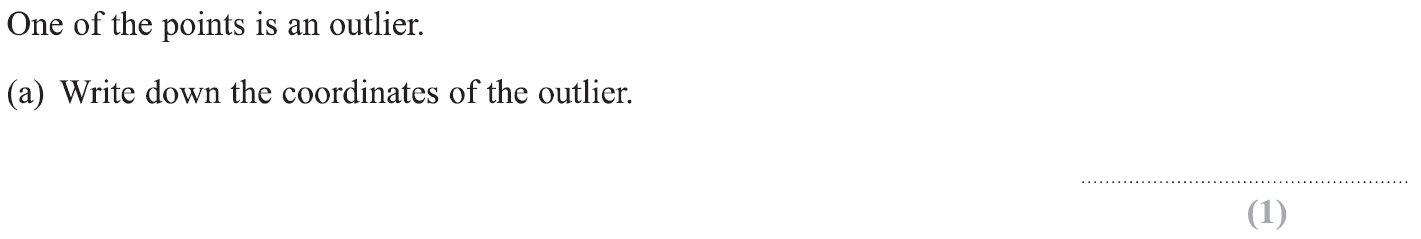 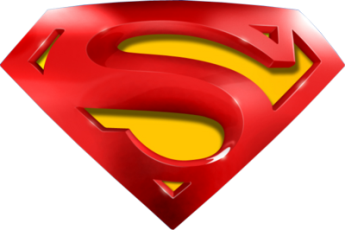 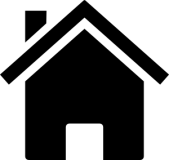 Specimen Set 1 3H Q1
Probability, Sets & Statistics
Scatter Diagrams & Correlation
A
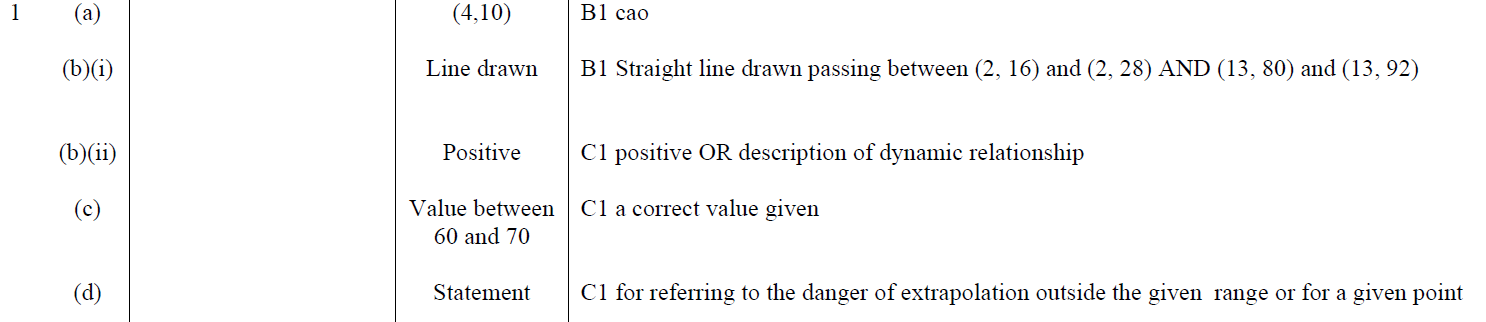 B (i)
B (ii)
C
D
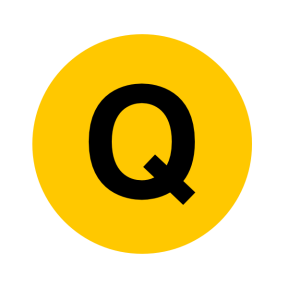 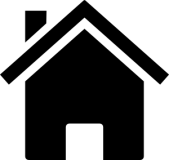 Specimen Set 2 3H Q5
Probability, Sets & Statistics
Scatter Diagrams & Correlation
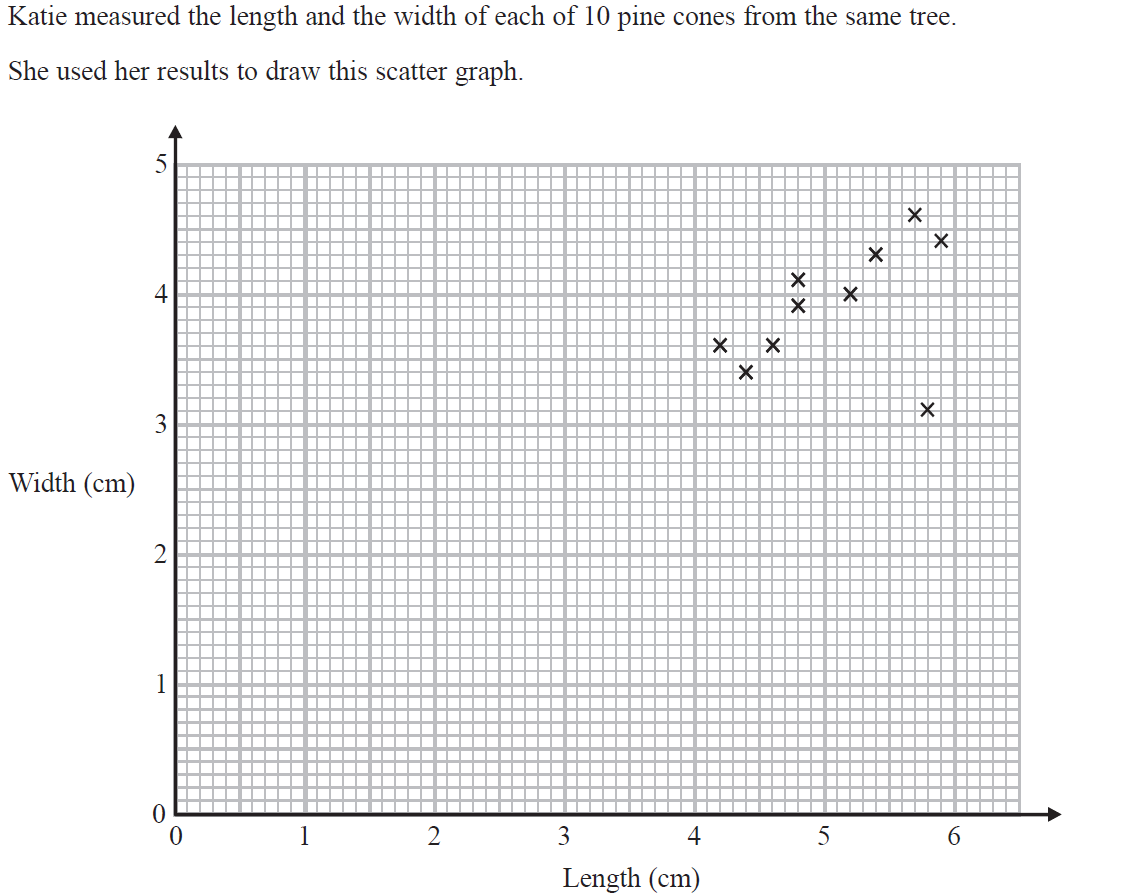 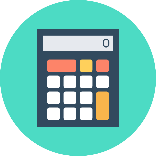 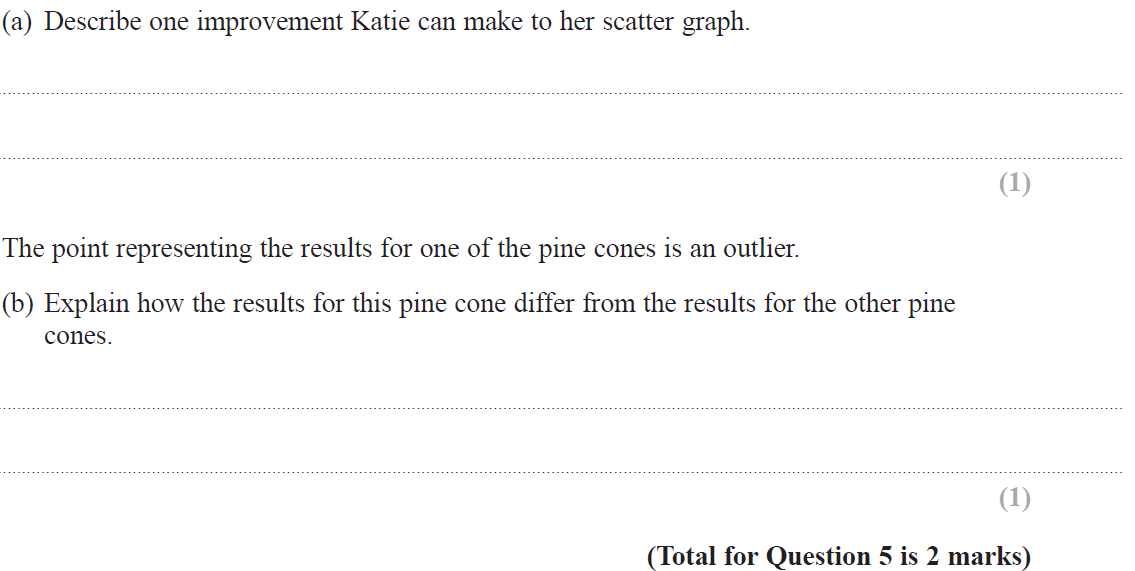 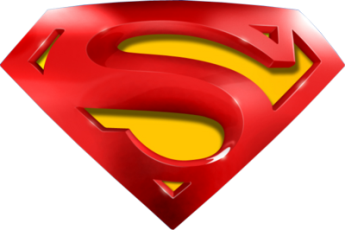 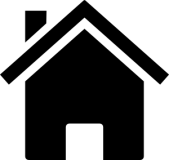 Specimen Set 2 3H Q5
Probability, Sets & Statistics
Scatter Diagrams & Correlation
A
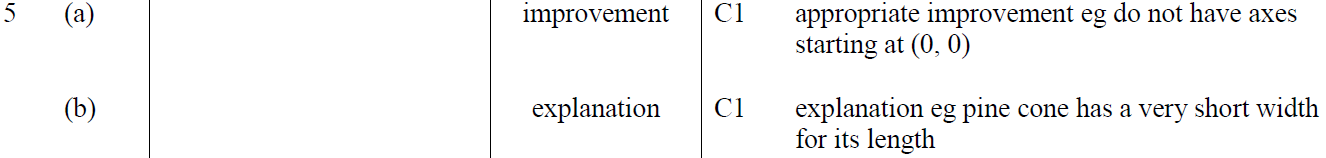 B
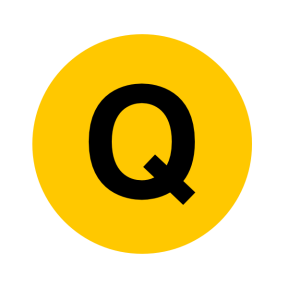 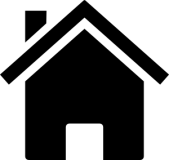 May 2017 1H Q1
Probability, Sets & Statistics
Scatter Diagrams & Correlation
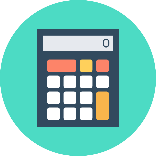 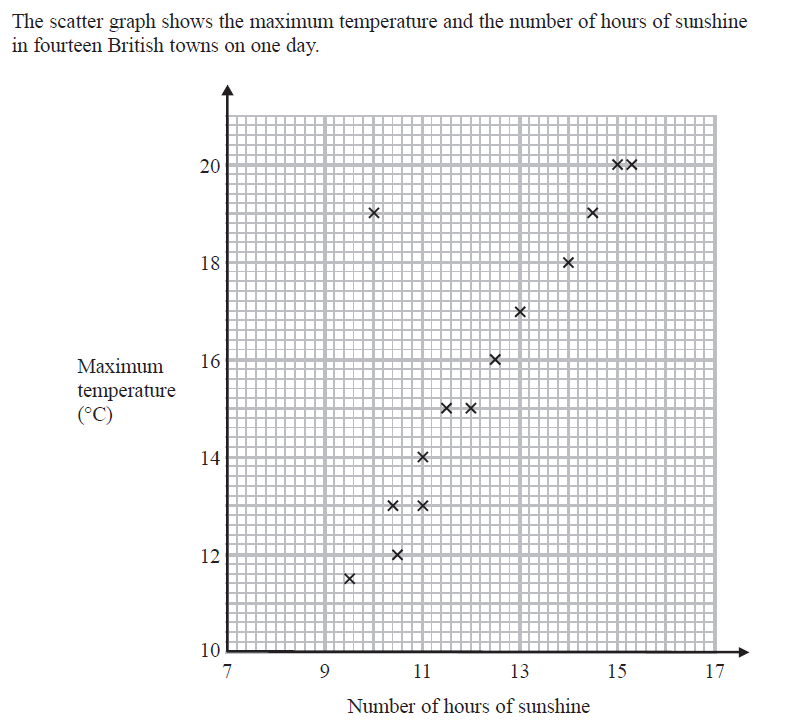 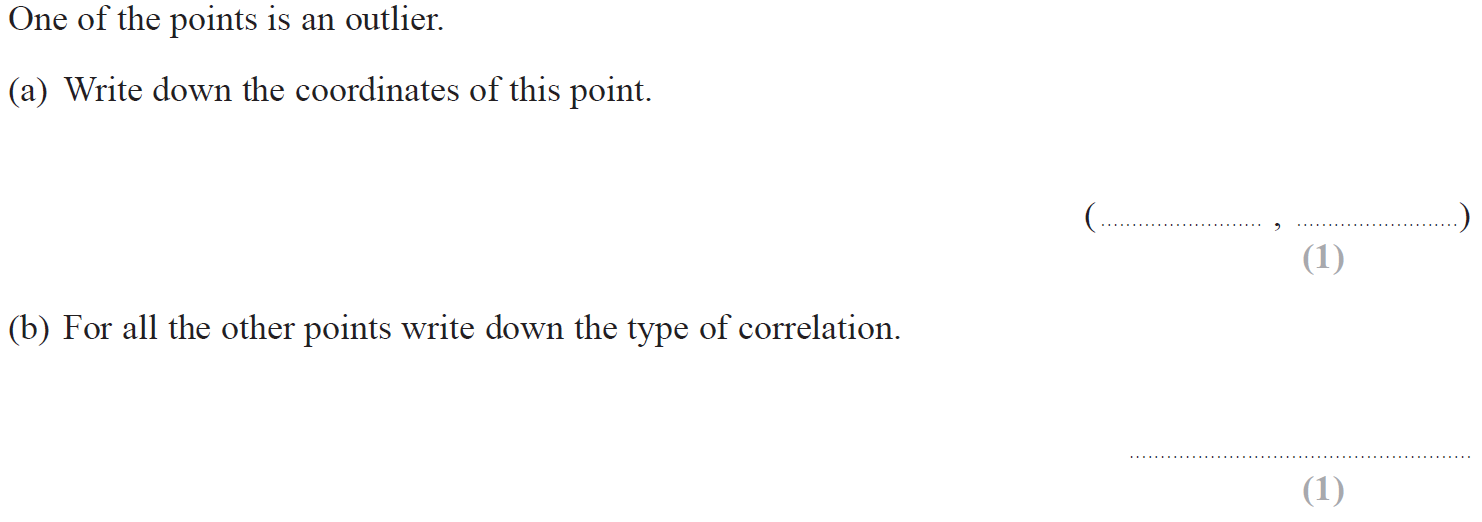 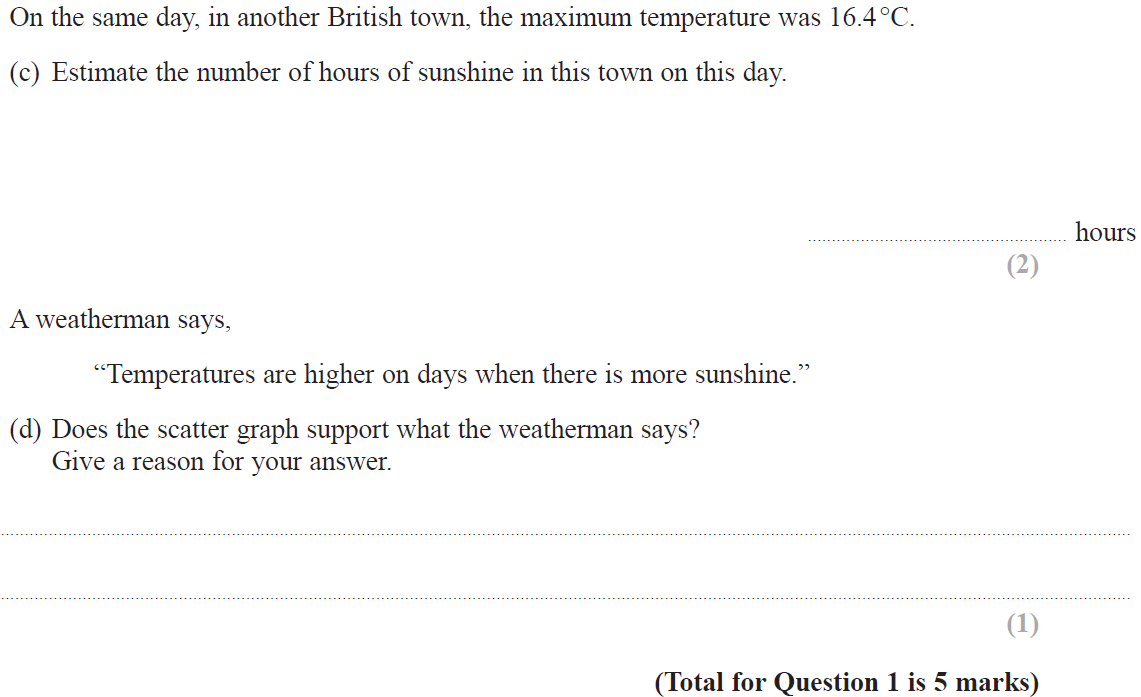 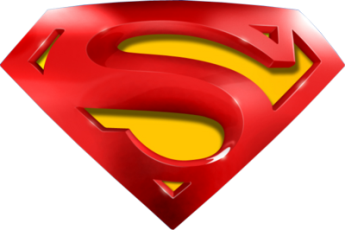 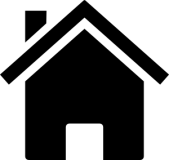 May 2017 1H Q1
Probability, Sets & Statistics
Scatter Diagrams & Correlation
A
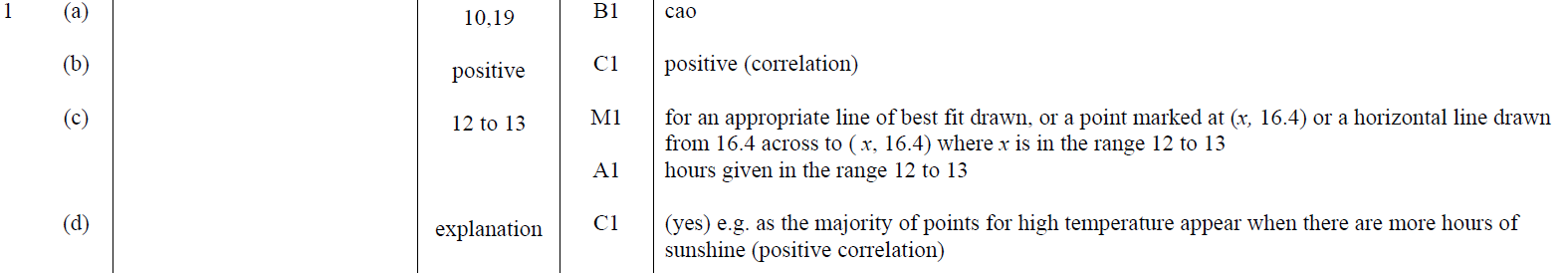 B
C
D
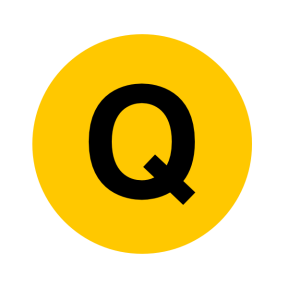 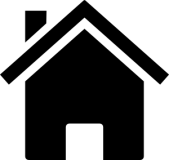 June 2018 3H Q1
Probability, Sets & Statistics
Scatter Diagrams & Correlation
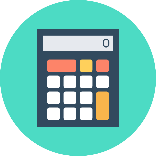 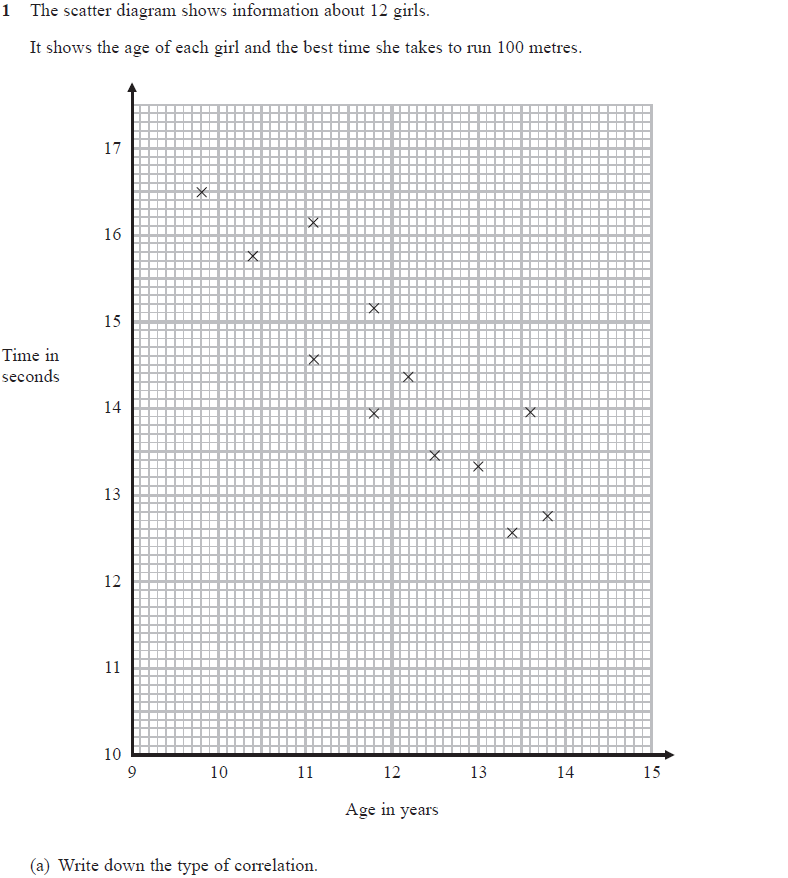 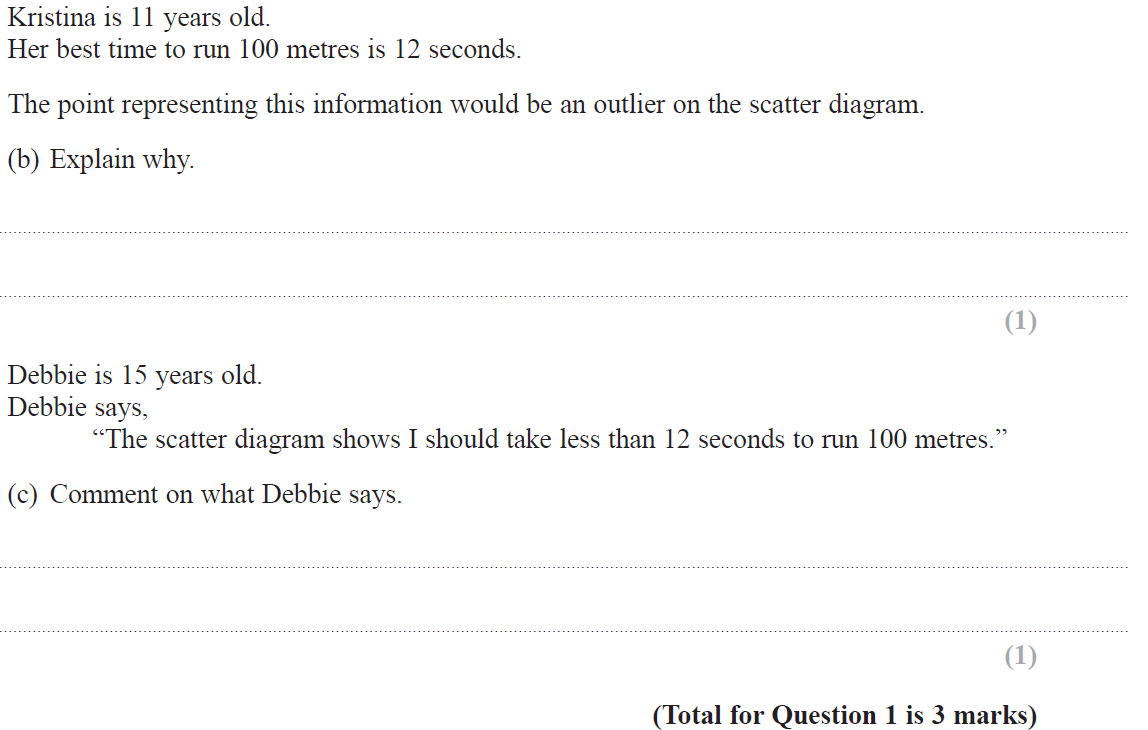 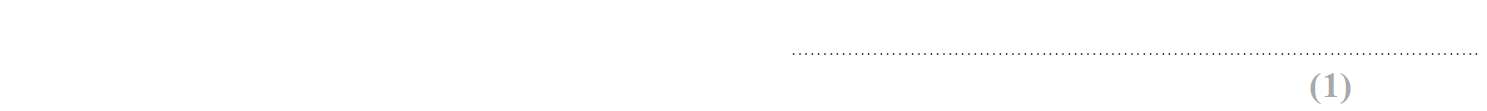 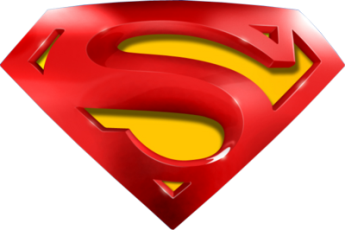 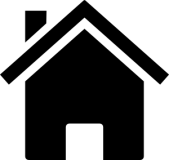 June 2018 3H Q1
Probability, Sets & Statistics
Scatter Diagrams & Correlation
A
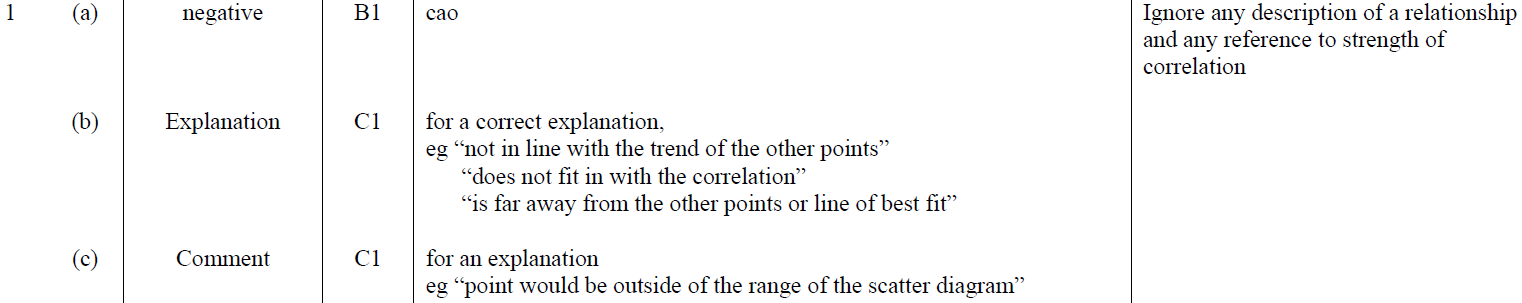 B
C
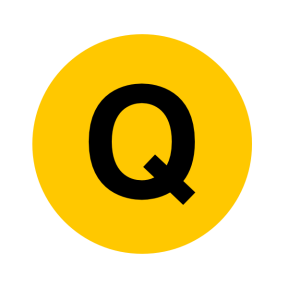 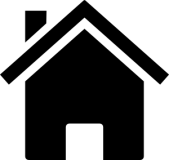 Nov 2018 2H Q2
Probability, Sets & Statistics
Scatter Diagrams & Correlation
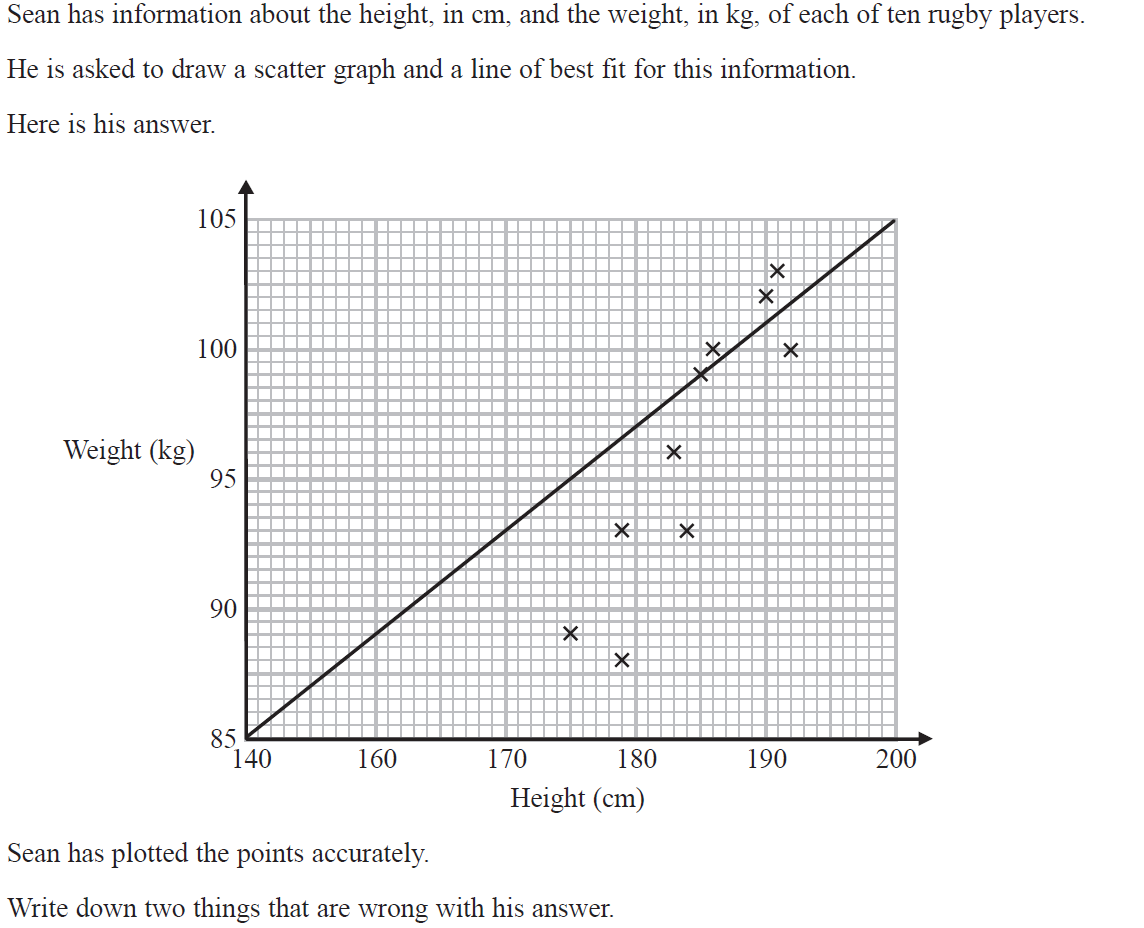 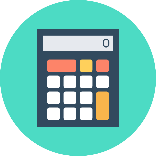 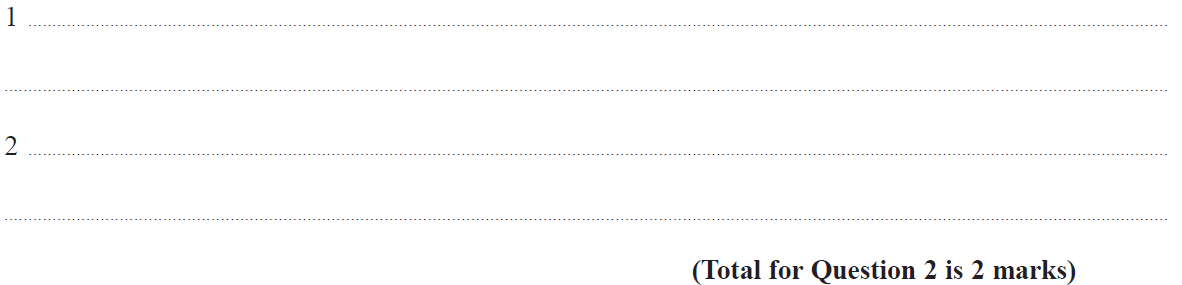 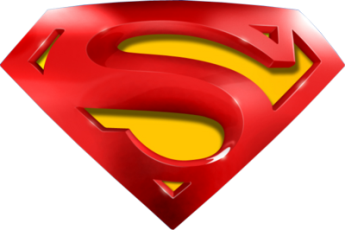 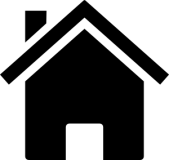 Nov 2018 2H Q2
Probability, Sets & Statistics
Scatter Diagrams & Correlation
A
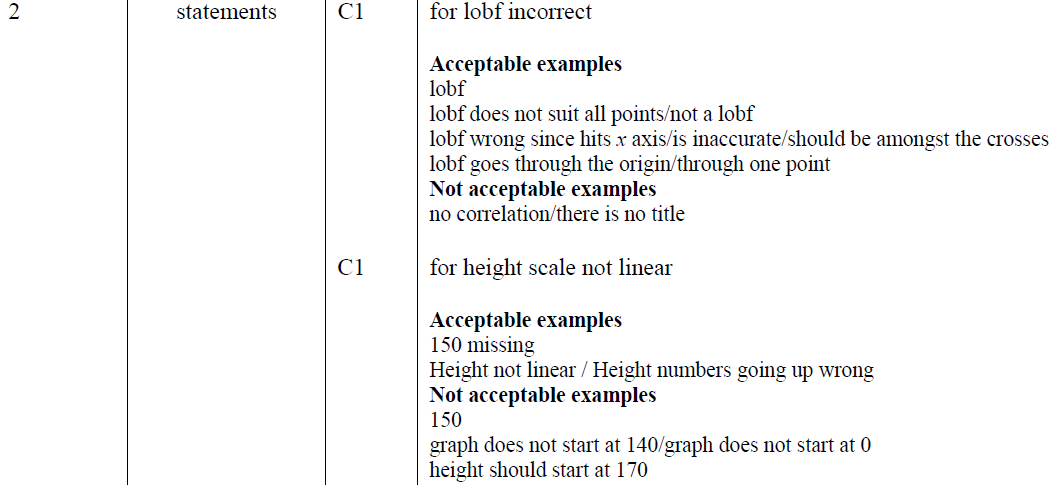 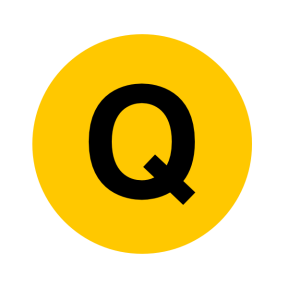 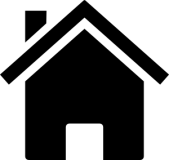